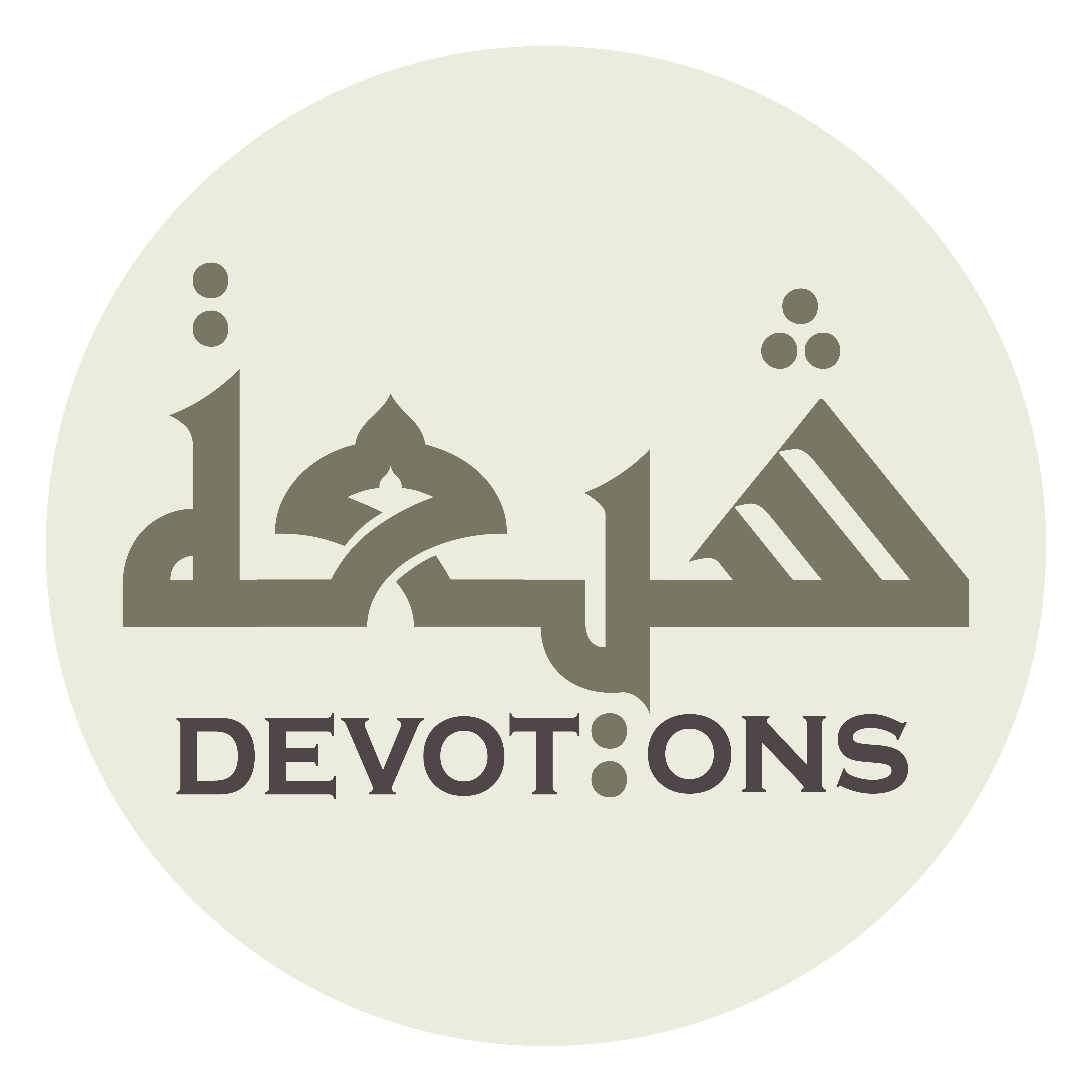 Dua Jawshan Kabeer
سُبْحَانَكَ يَا لَا إِلٰهَ إِلَّا اَنْتَ
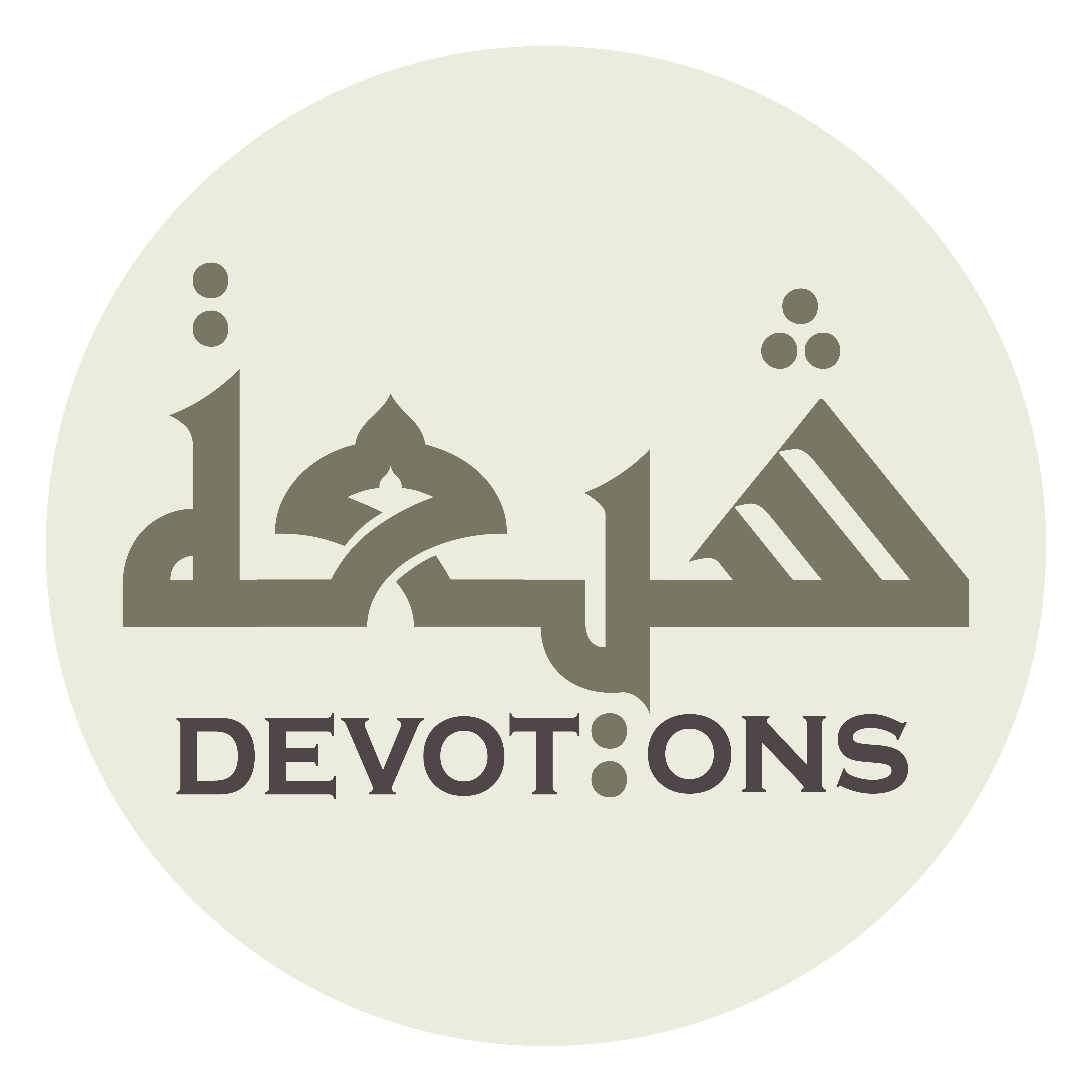 اَللَّهُمَّ صَلِّ عَلَى مُحَمَّدٍ وَ آلِ مُحَمَّدٍ

allāhumma ṣalli `alā muḥammadin wa āli muḥammad

O' Allāh send Your blessings on Muhammad and the family of Muhammad.
Dua Jawshan Kabeer
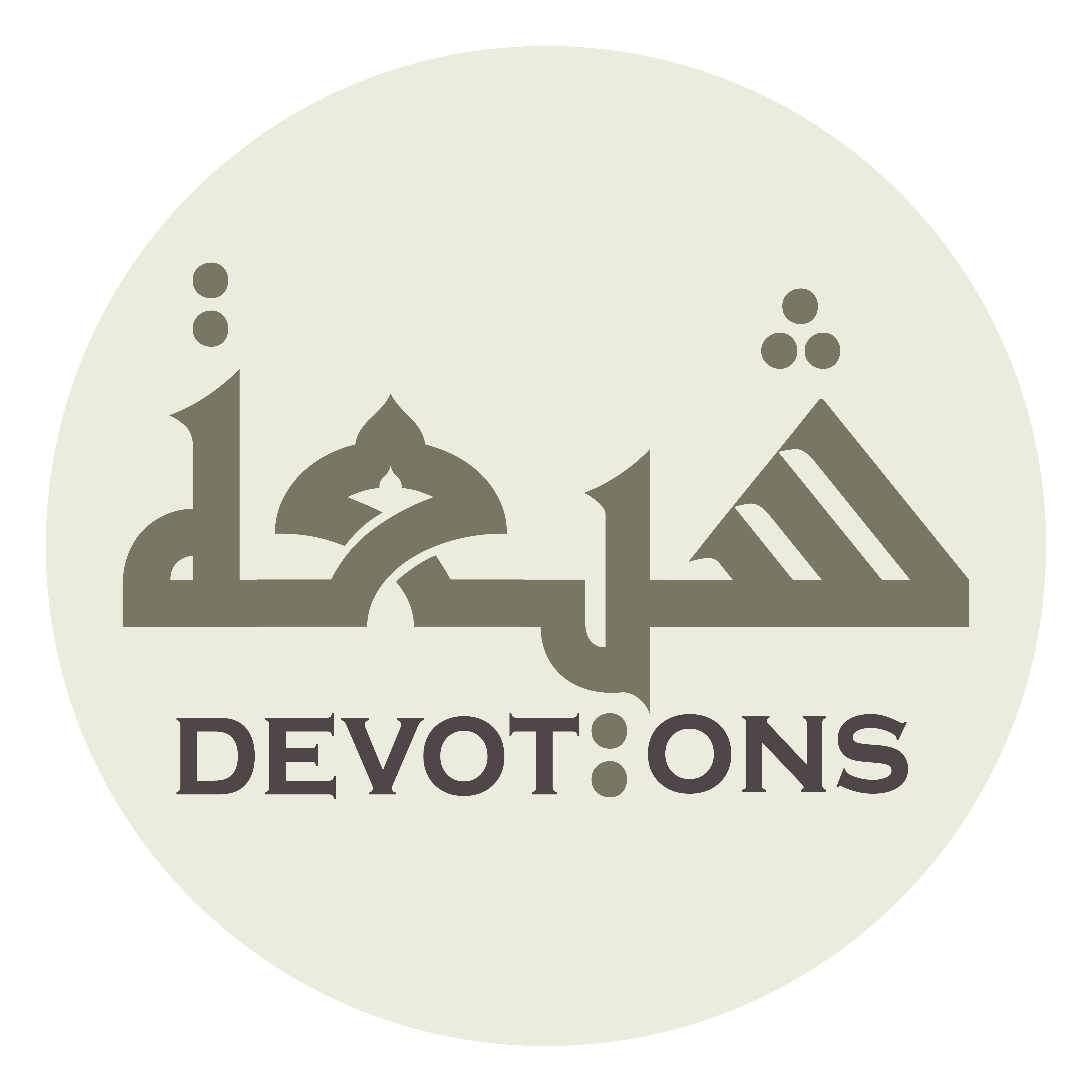 بِسْمِ اللَّـهِ الرَّحْمَـٰنِ الرَّحِيمِ

bismillāhir raḥmānir raḥīm

In the Name of Allāh,the All-beneficent, the All-merciful.
Dua Jawshan Kabeer
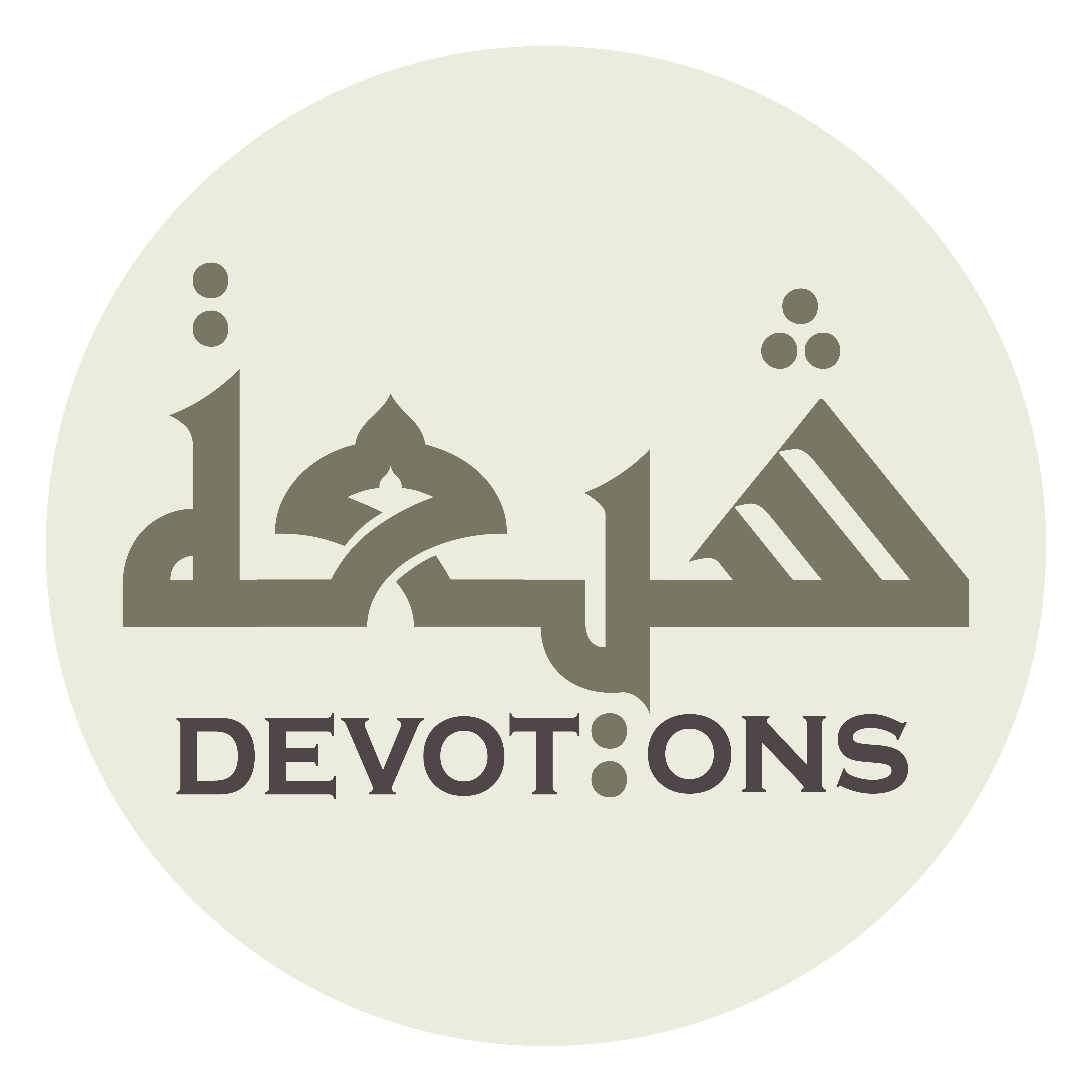 سُبْحَانَكَ يَا لَا إِلٰهَ إِلَّا اَنْتَ

subḥānaka yā lā ilāha illā ant

Praise be to You, there is no god but You,
Dua Jawshan Kabeer
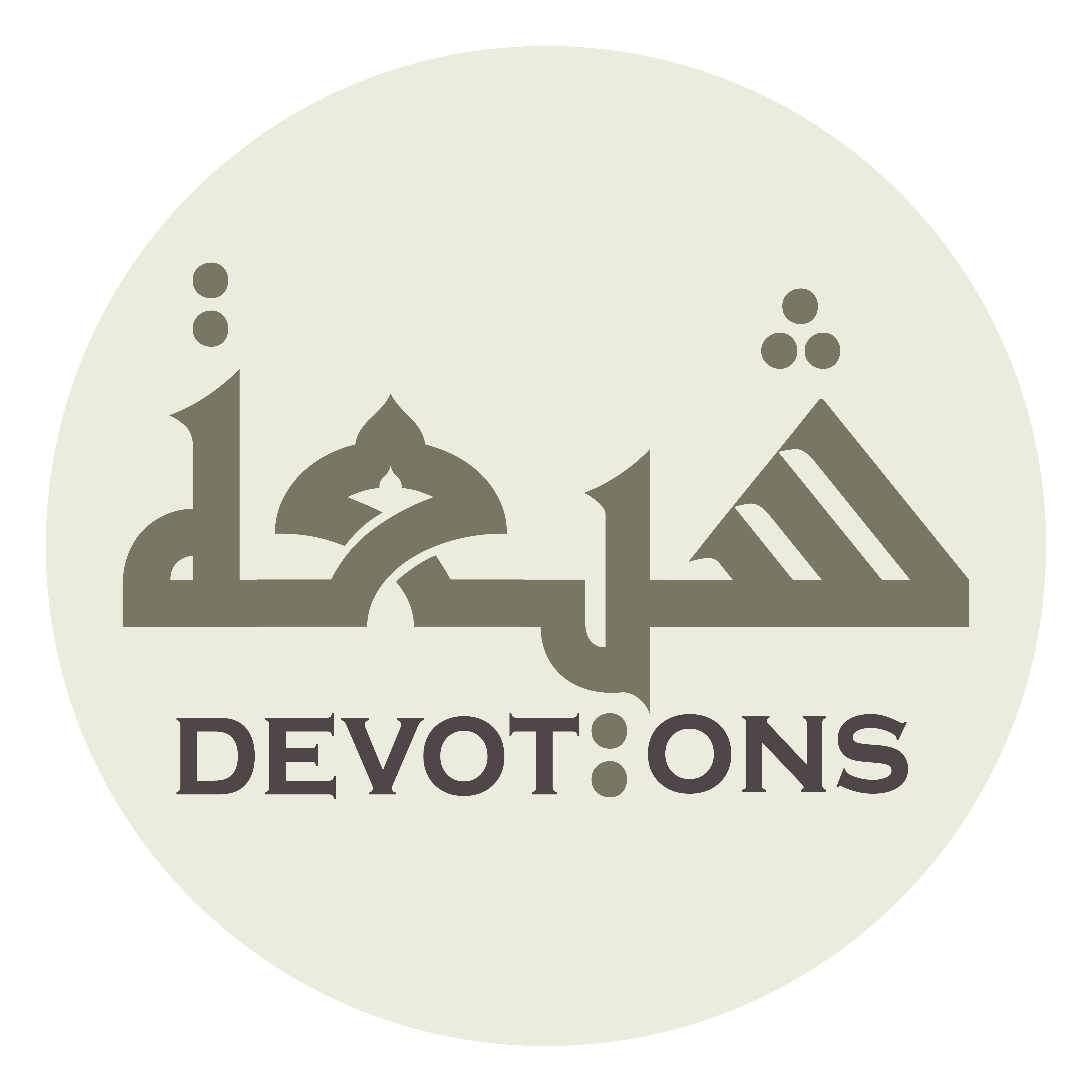 اَلغَوْثَ، اَلغَوْثَ

al ghawth, al ghawth

[I beseech you for] relief, relief
Dua Jawshan Kabeer
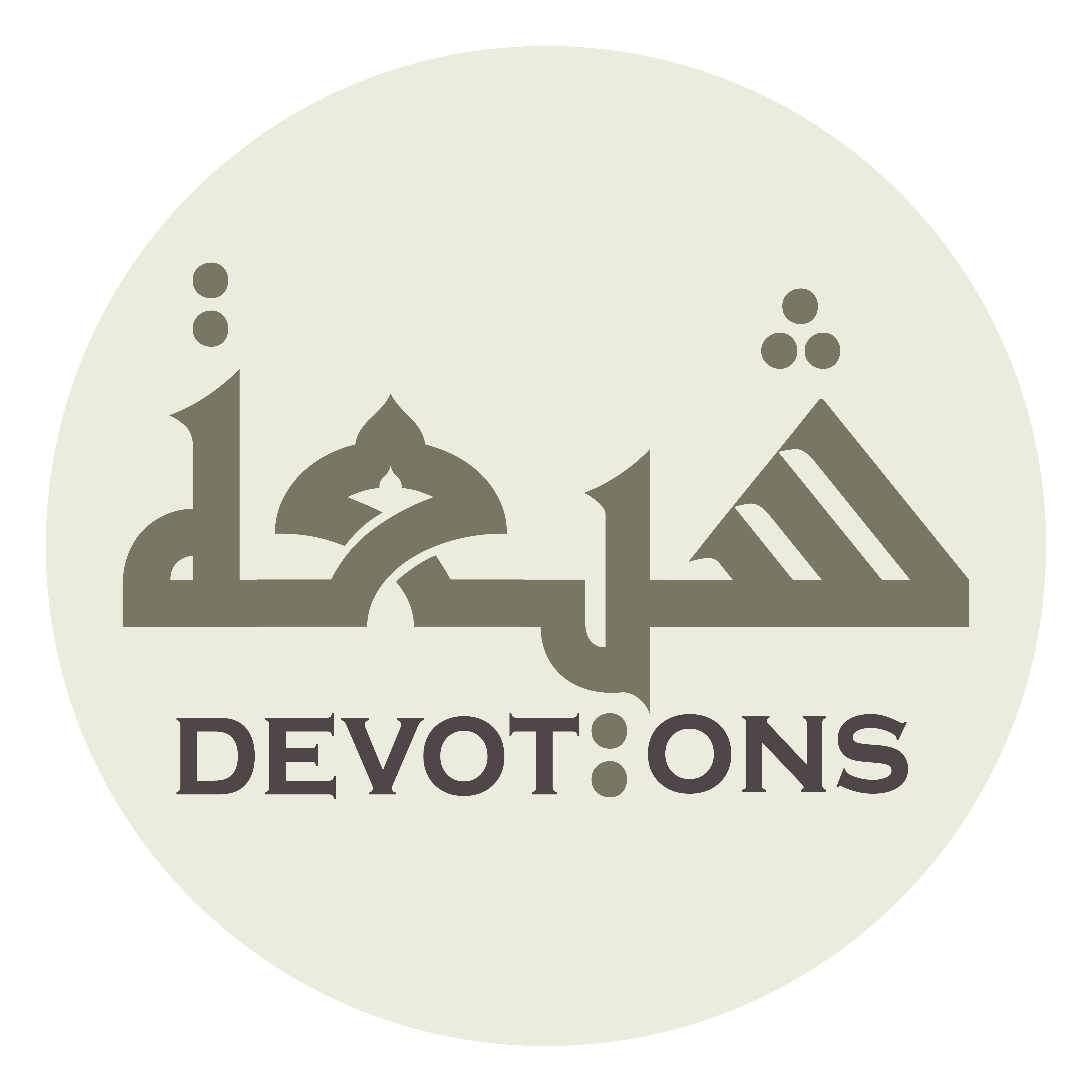 خَلِّصْنَا مِنَ النَّارِ يَا رَبِّ

khalliṣnā minan nāri yā rabb

Protect us from the Fire, O Lord.
Dua Jawshan Kabeer
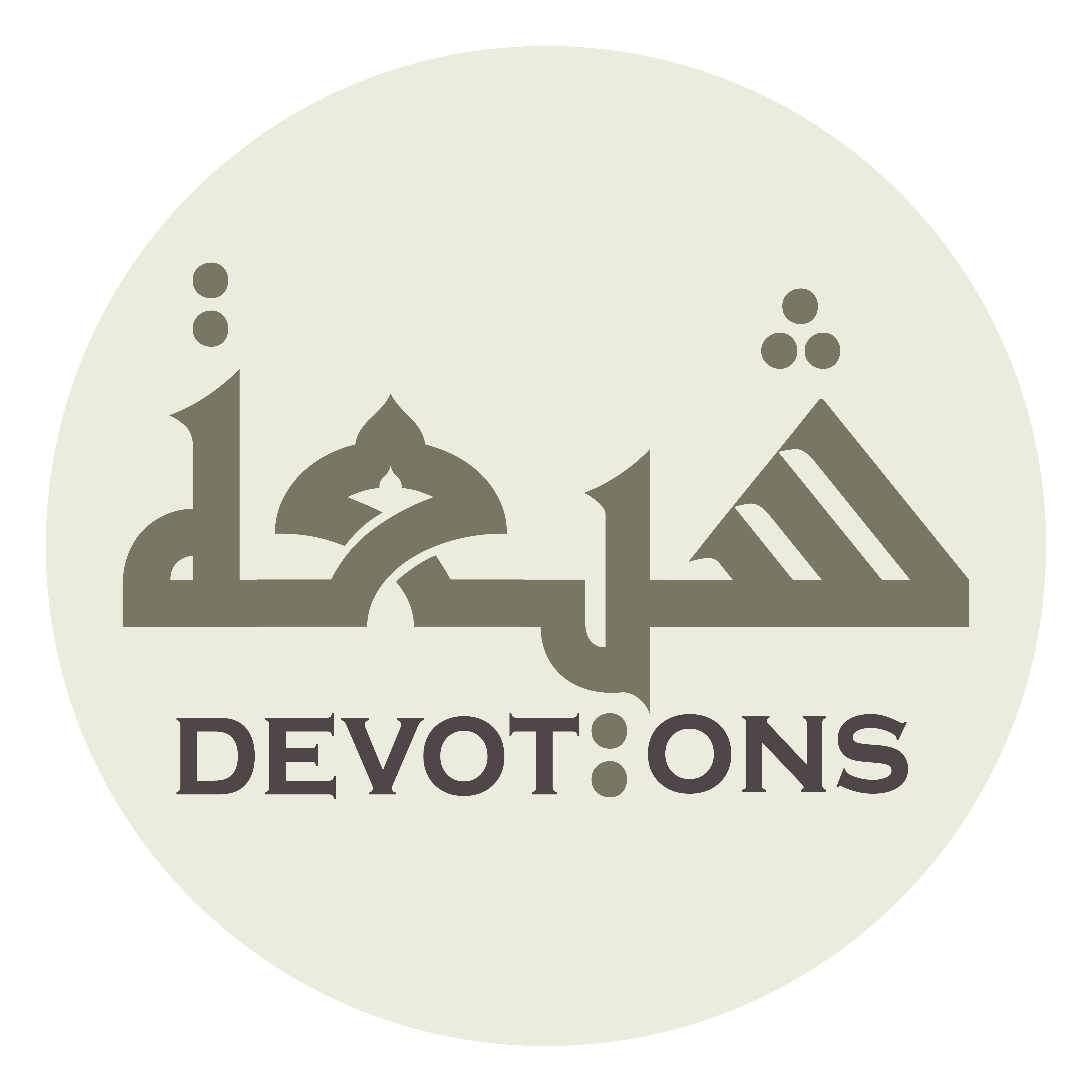 1\100
Dua Jawshan Kabeer
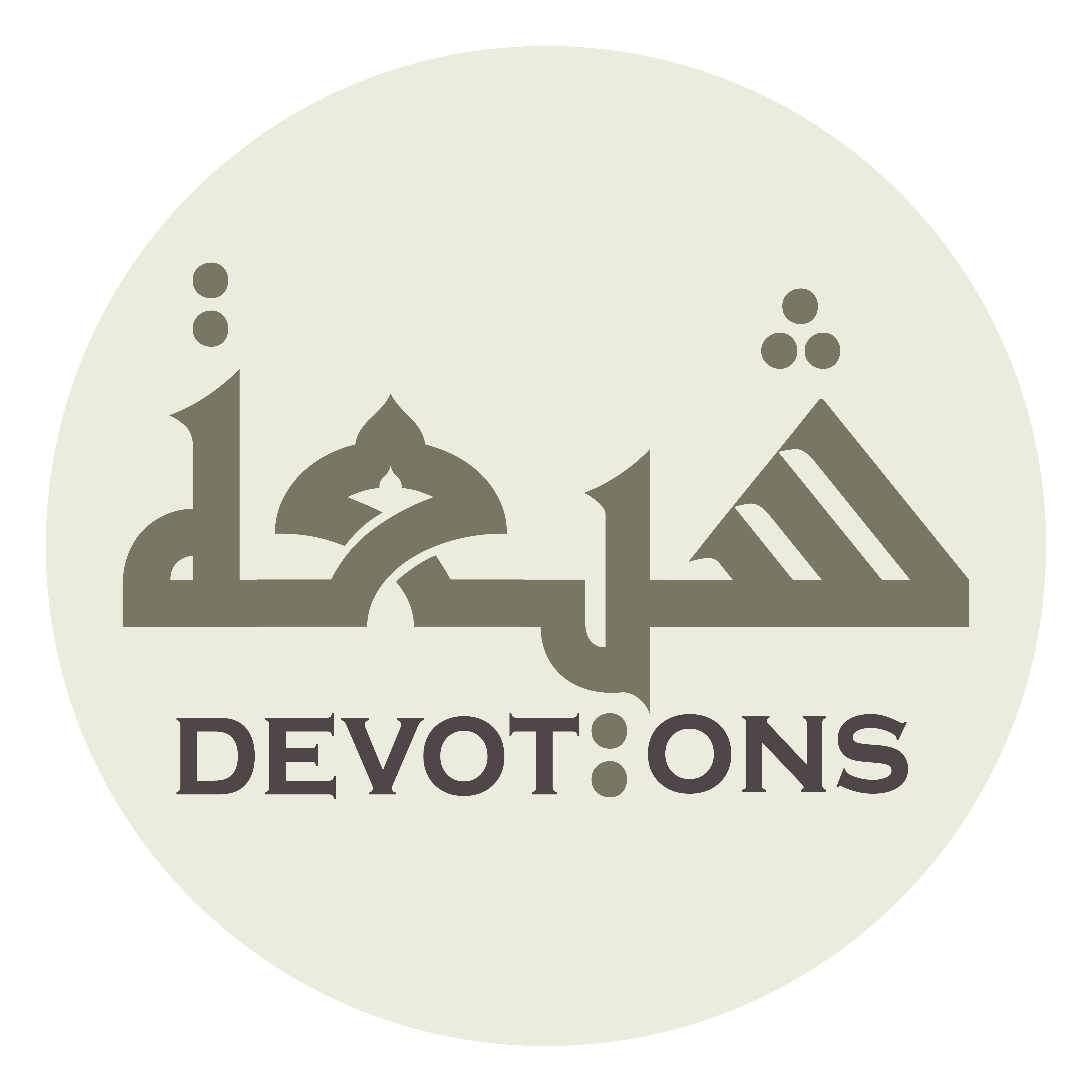 TO OVERCOME DIFFICULTIES
Dua Jawshan Kabeer
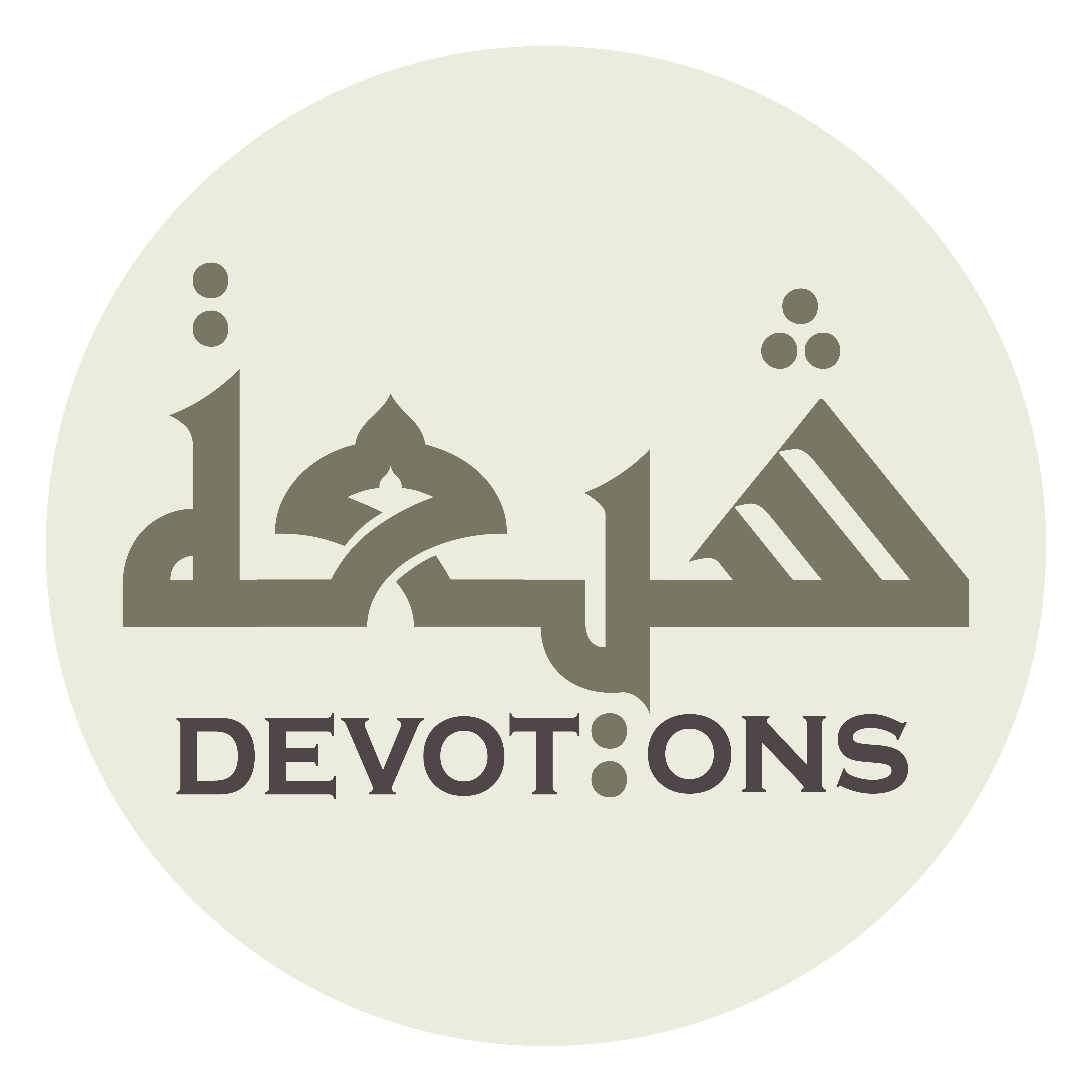 اَللّٰهُمَّ إِنِّي أَسْأَلُكَ بِاسْمِكَ يَا اَللَّهُ

allāhumma innī as-aluka bismika yā allāh

O Allah, verily I beseech You in Your name: O Allah,
Dua Jawshan Kabeer
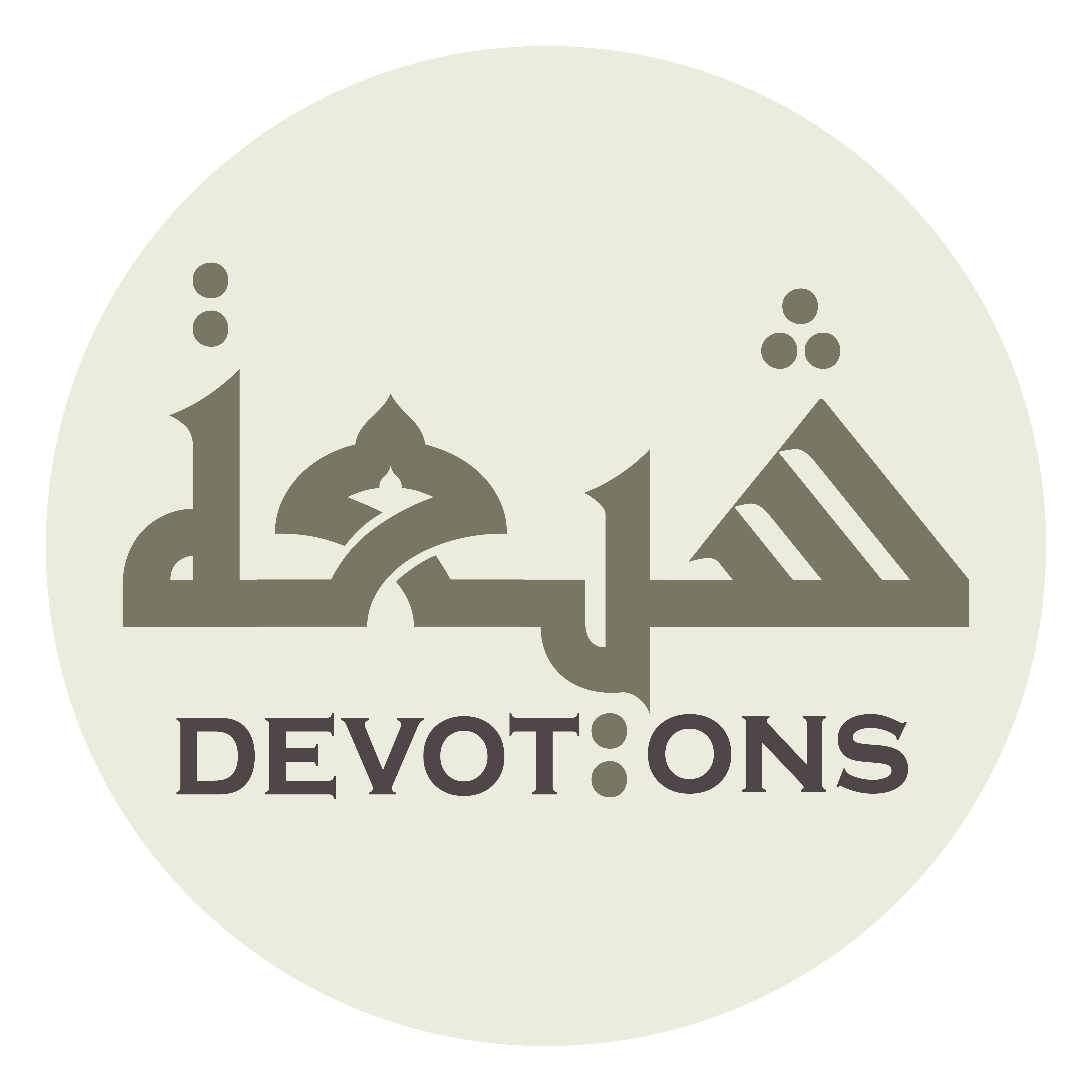 يَا رَحْمٰنُ يَا رَحِيمُ

yā raḥmānu yā raḥīm

O Most Merciful, O Most Compassionate,
Dua Jawshan Kabeer
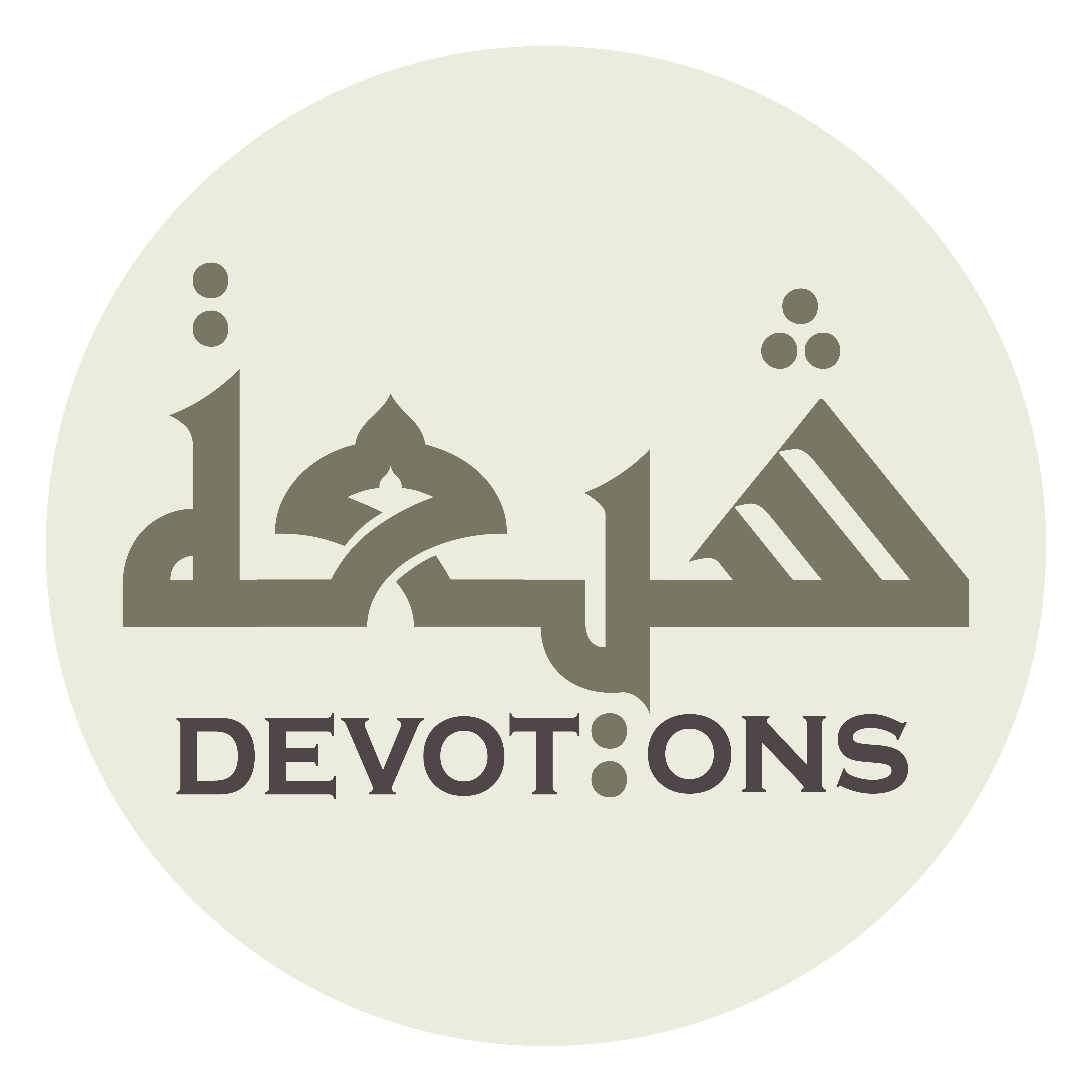 يَا كَرِيمُ يَا مُقِيمُ

yā karīmu yā muqīm

O Most Generous, O Self-Subsisting,
Dua Jawshan Kabeer
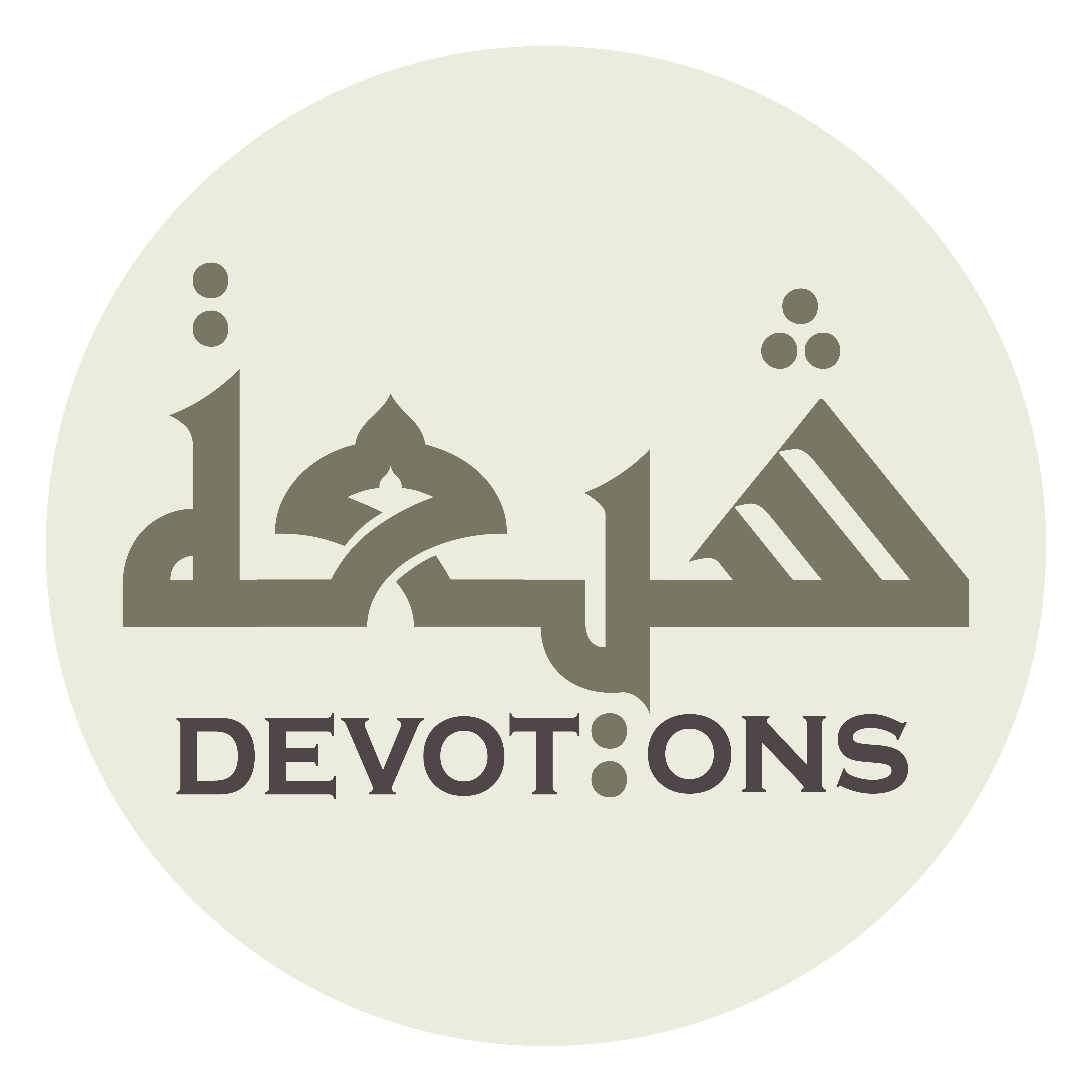 يَا عَظِيمُ يَا قَدِيمُ

yā `aẓīmu yā qadīm

O Greatest, O Eternal,
Dua Jawshan Kabeer
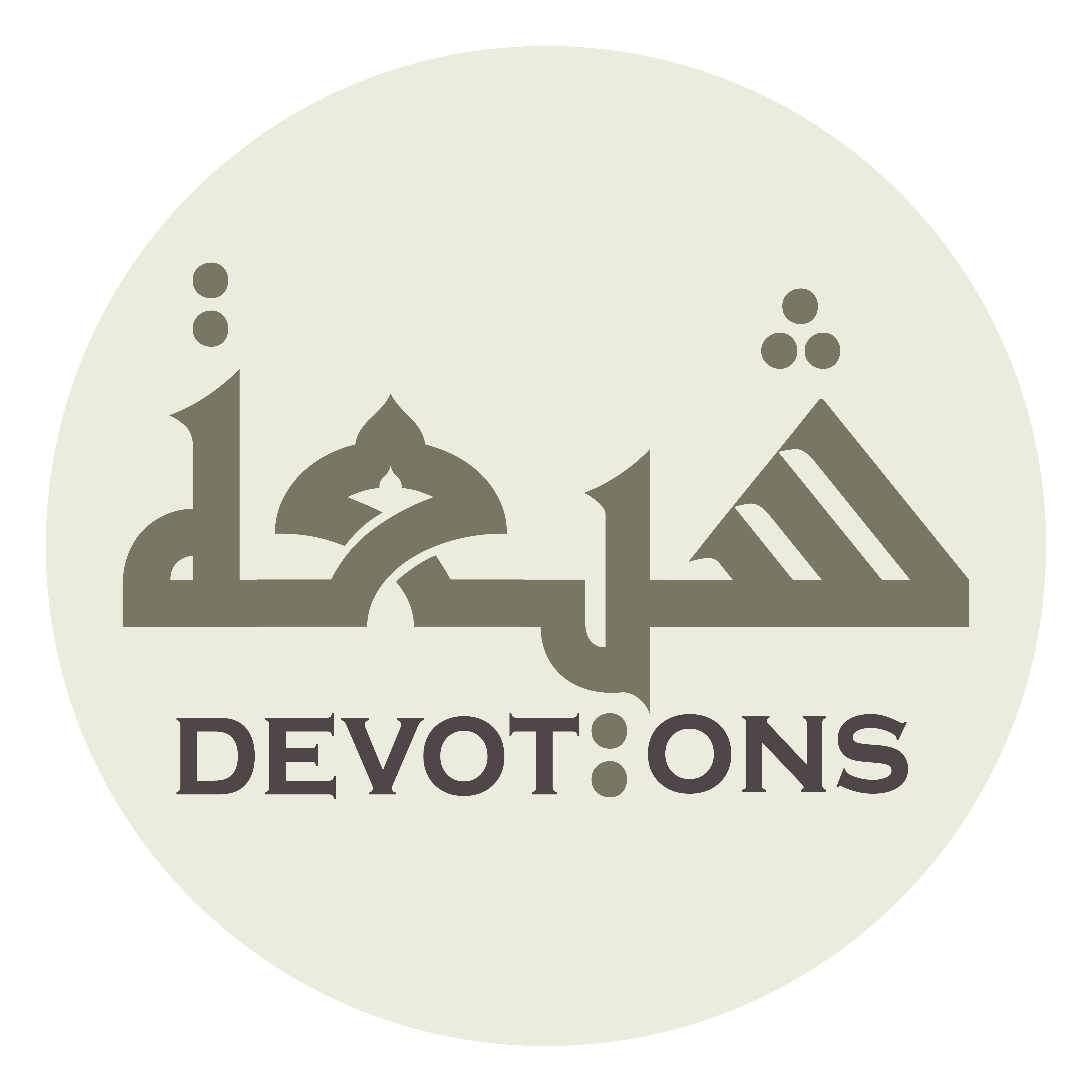 يَا عَلِيمُ يَا حَلِيمُ يَا حَكِيمُ

yā `alīmu yā ḥalīmu yā ḥakīm

O All-Knowing, O Forbearing, O Wise.
Dua Jawshan Kabeer
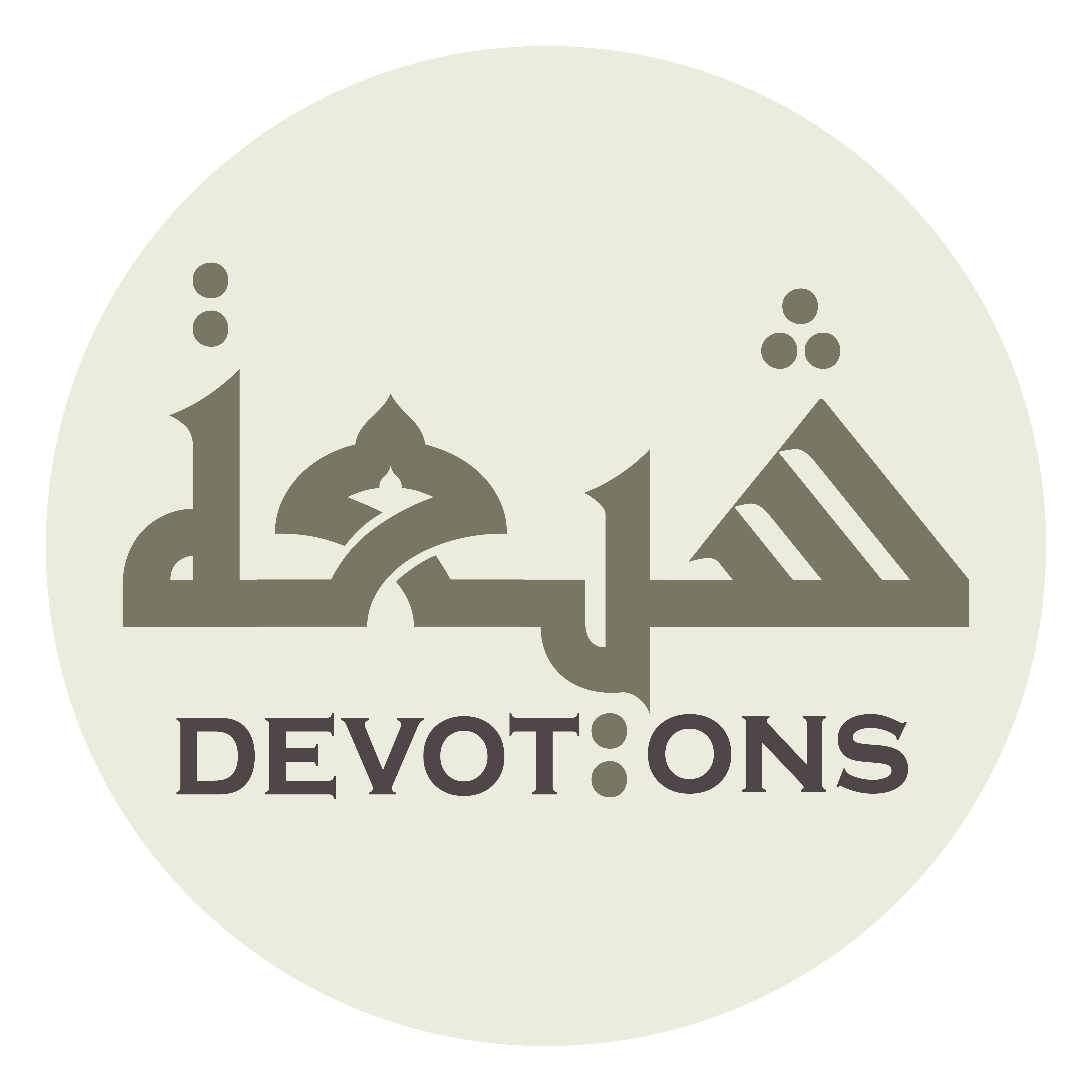 سُبْحَانَكَ يَا لَا إِلٰهَ إِلَّا اَنْتَ

subḥānaka yā lā ilāha illā ant

Praise be to You, there is no god but You,
Dua Jawshan Kabeer
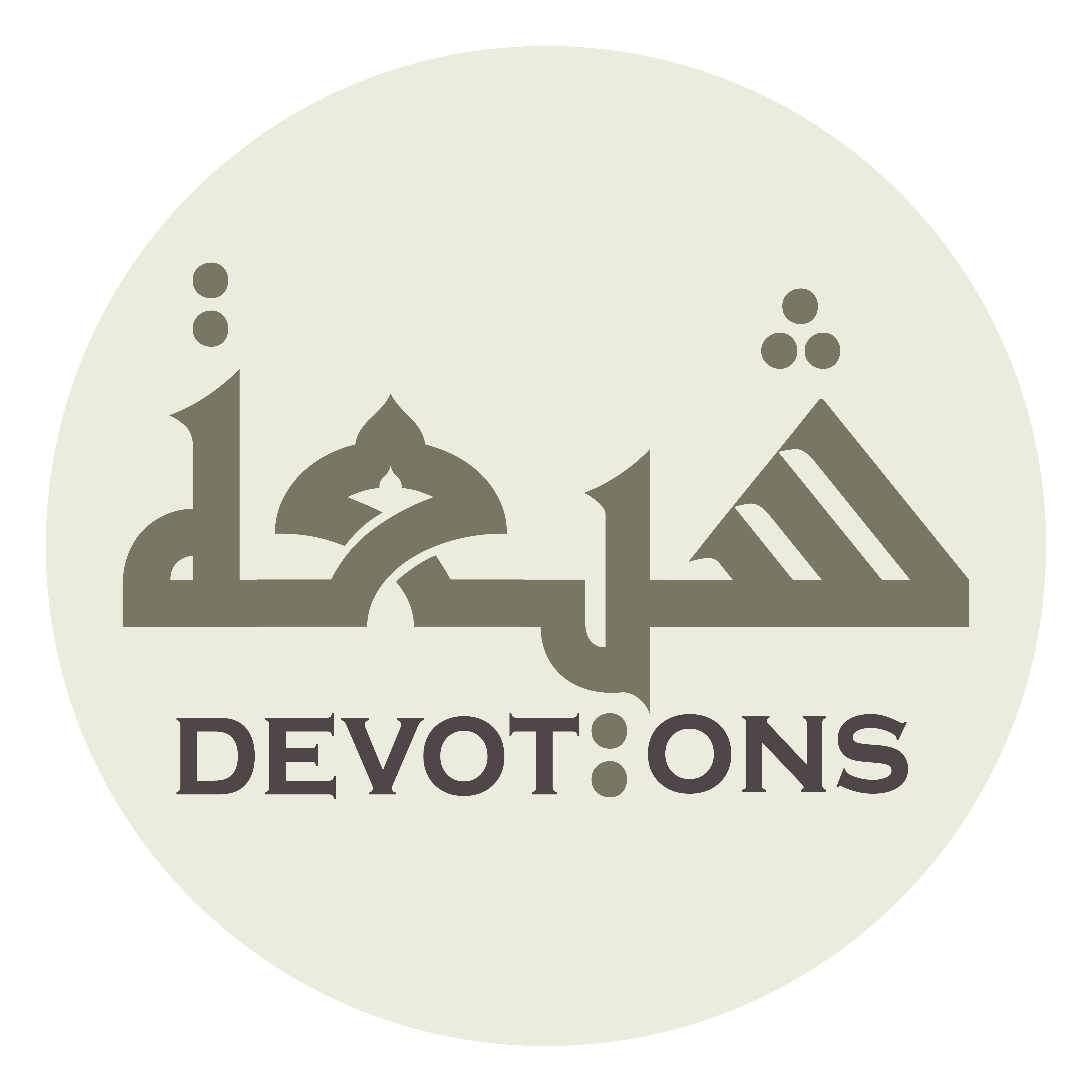 اَلغَوْثَ، اَلغَوْثَ

al ghawth, al ghawth

[I beseech you for] relief, relief
Dua Jawshan Kabeer
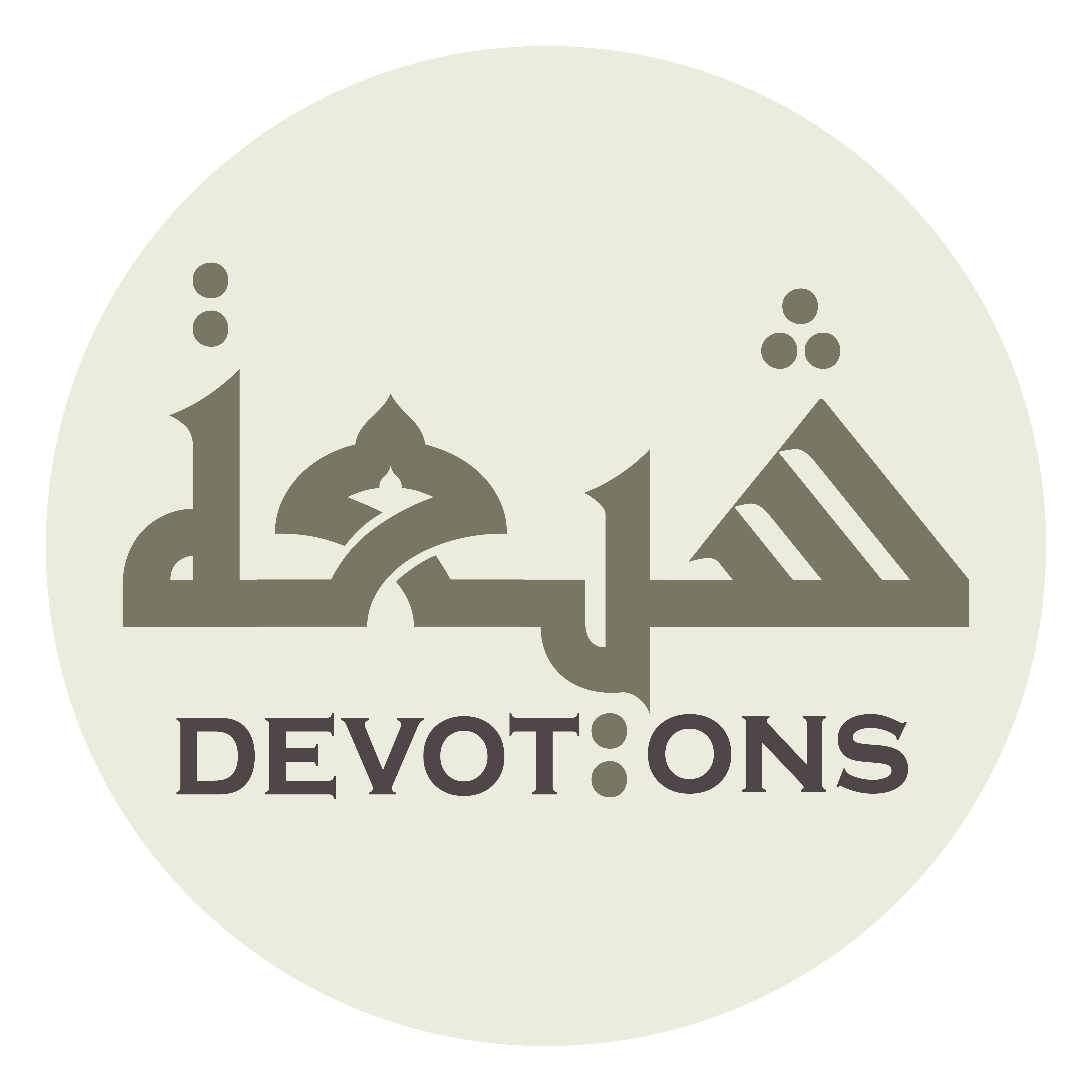 خَلِّصْنَا مِنَ النَّارِ يَا رَبِّ

khalliṣnā minan nāri yā rabb

Protect us from the Fire, O Lord.
Dua Jawshan Kabeer
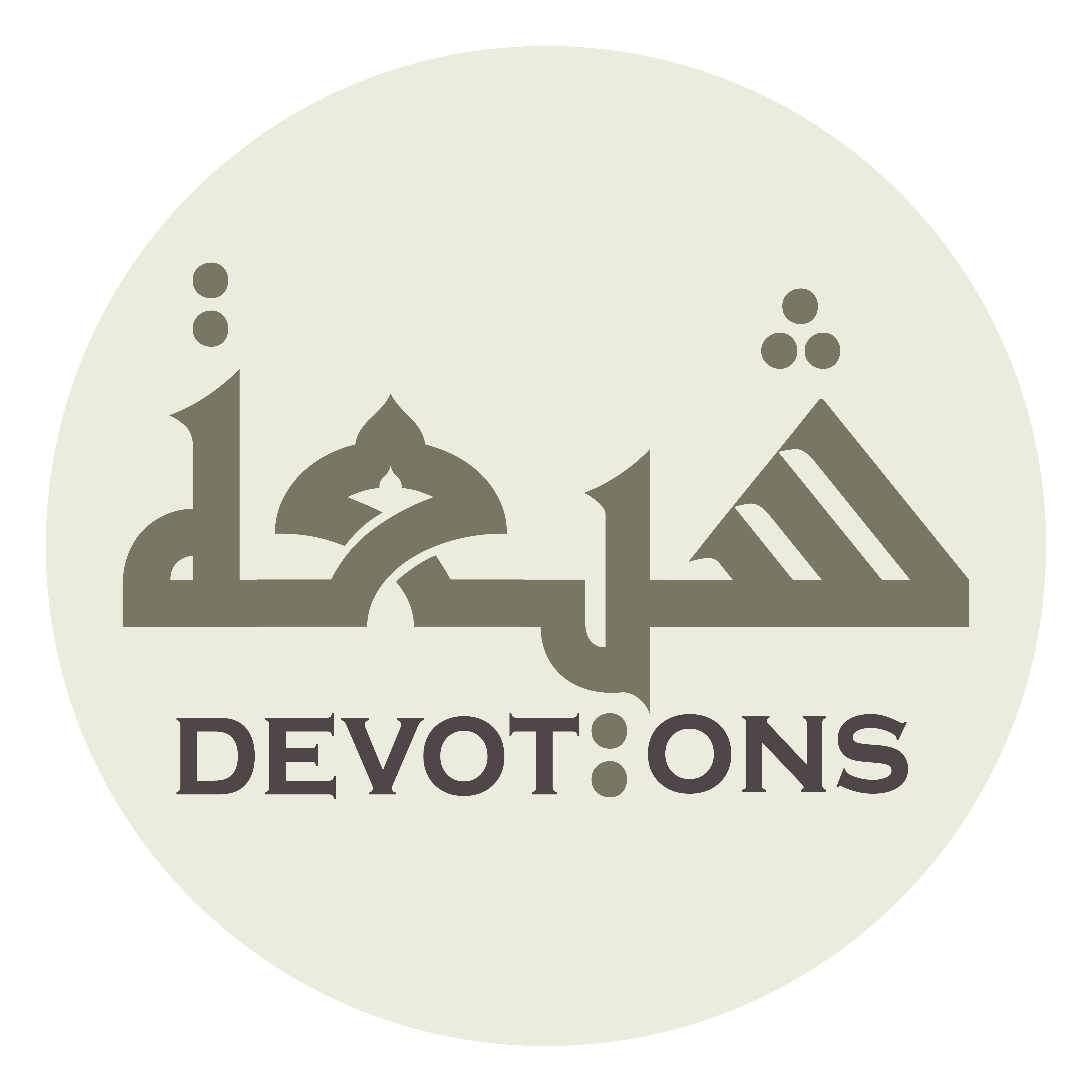 2\100
Dua Jawshan Kabeer
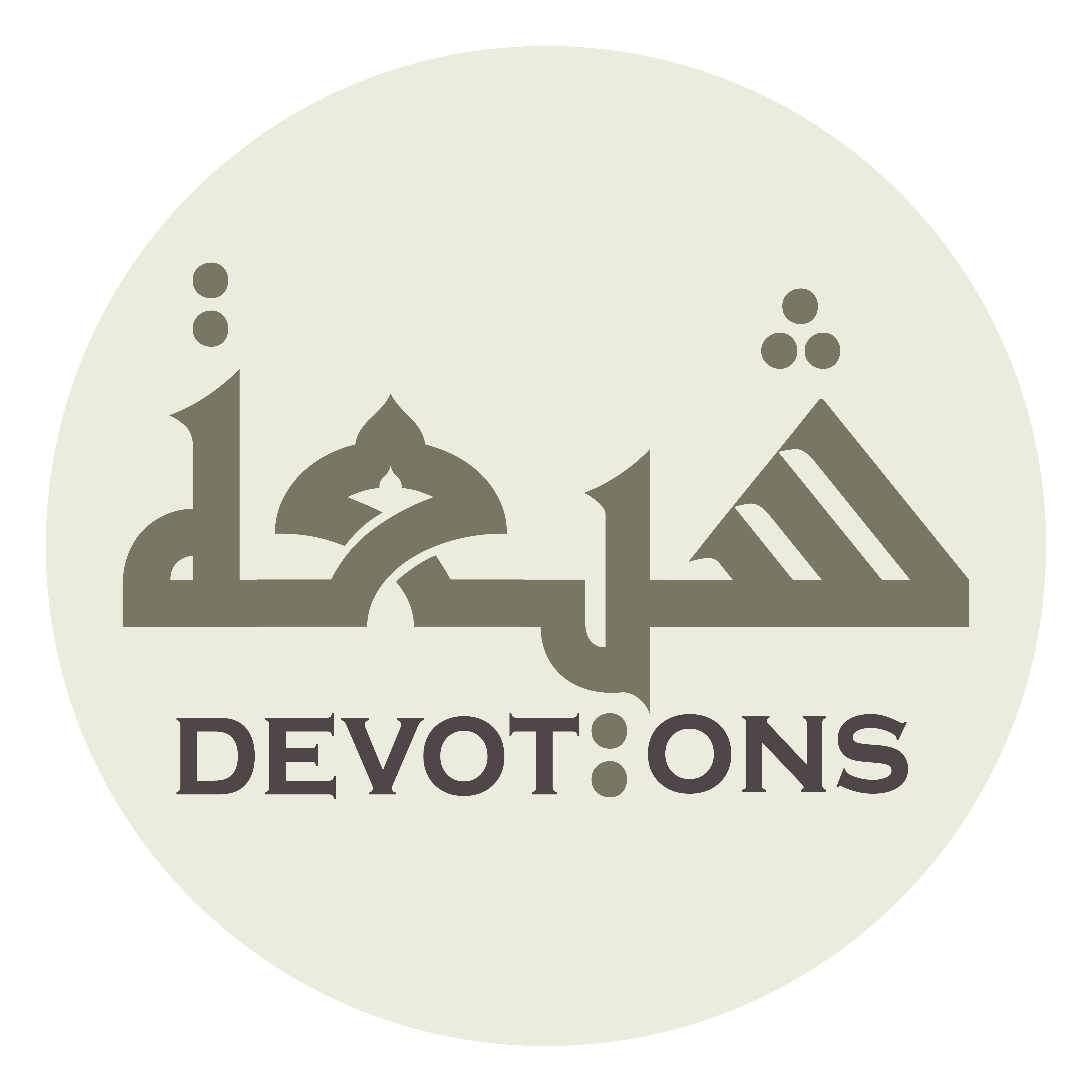 TO SEEK HELP
Dua Jawshan Kabeer
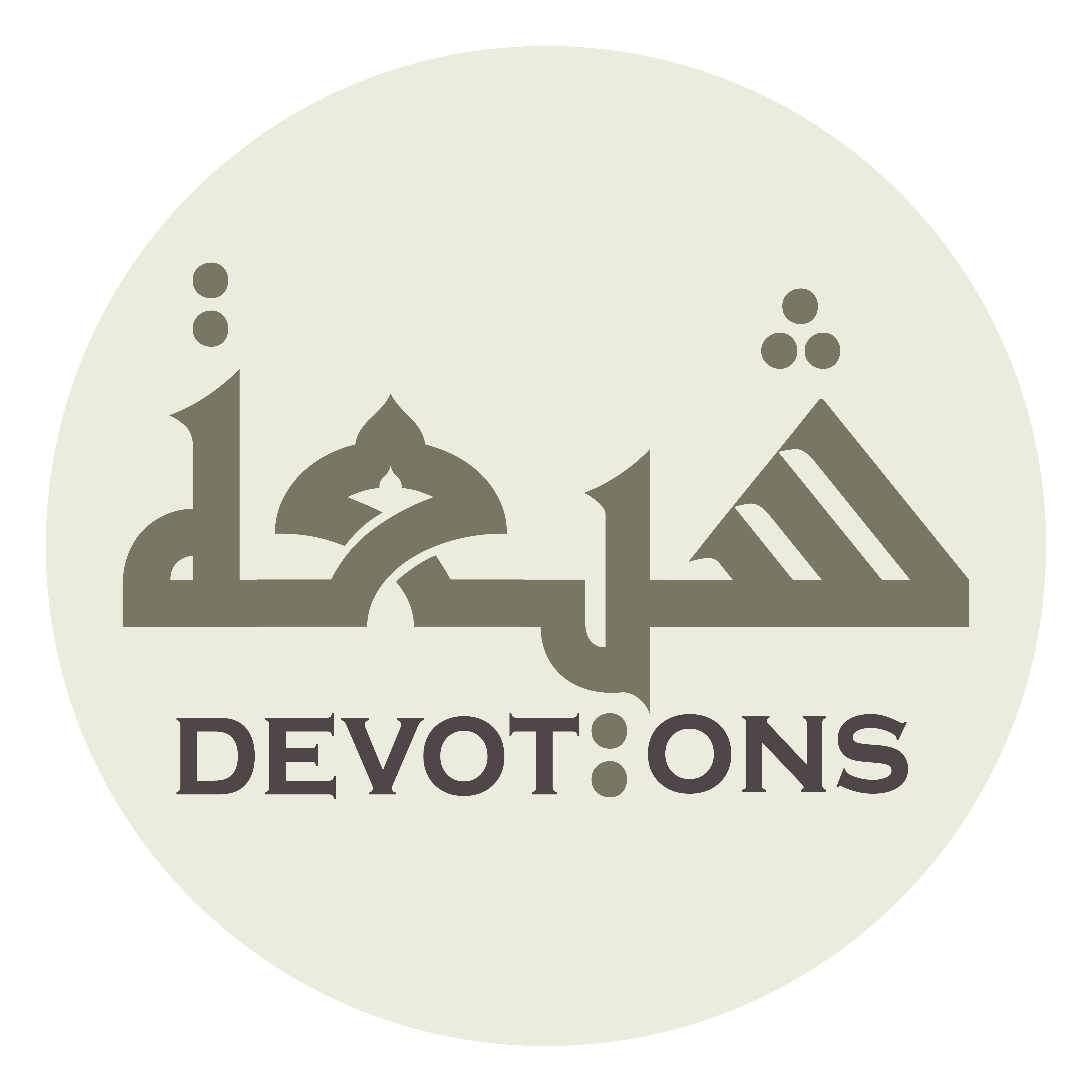 يَا سَيِّدَ السَّادَاتِ

yā sayyidas sādāt

O Master of Masters,
Dua Jawshan Kabeer
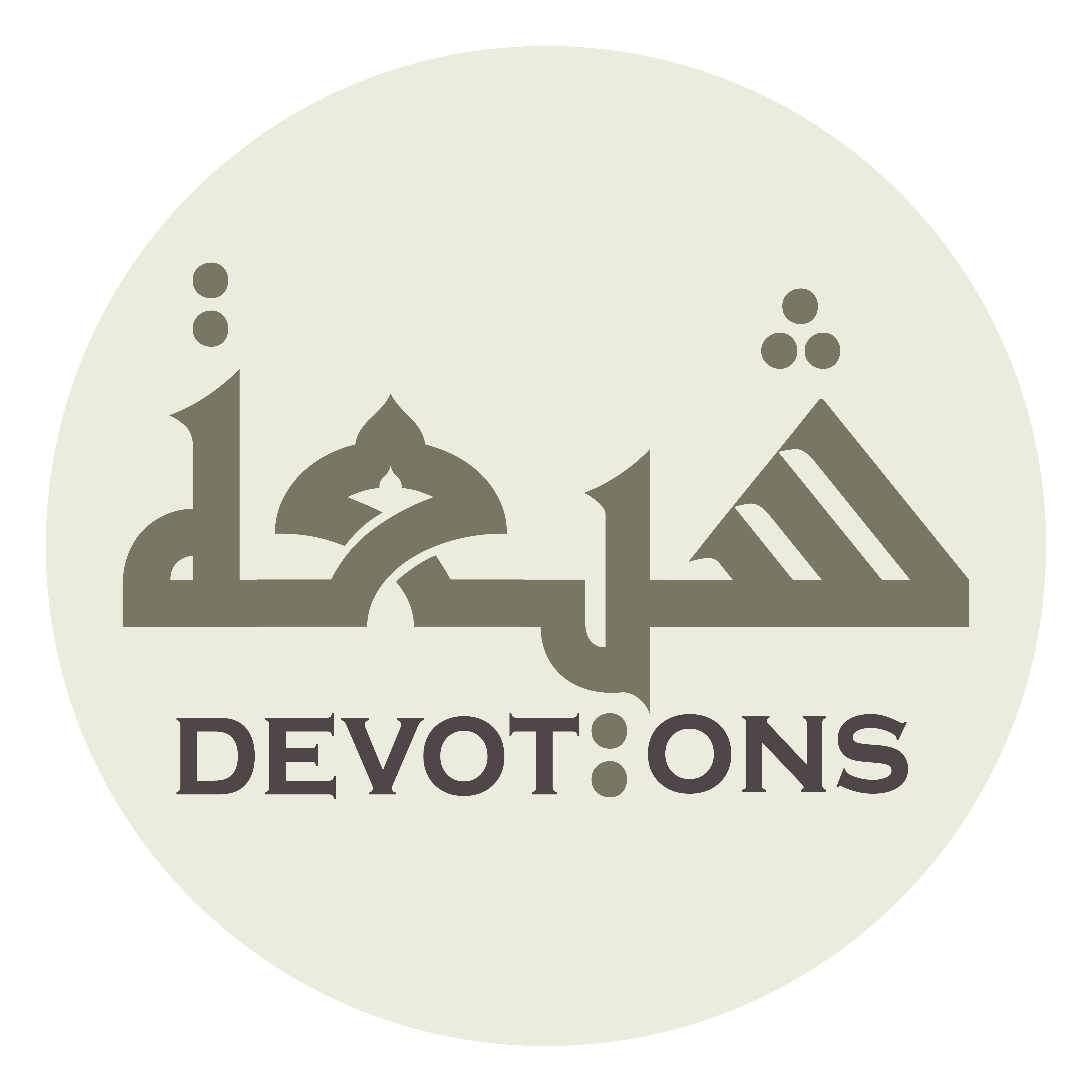 يَا مُجِيبَ الدَّعَوَاتِ

yā mujībad da`awāt

O Acceptor of prayers,
Dua Jawshan Kabeer
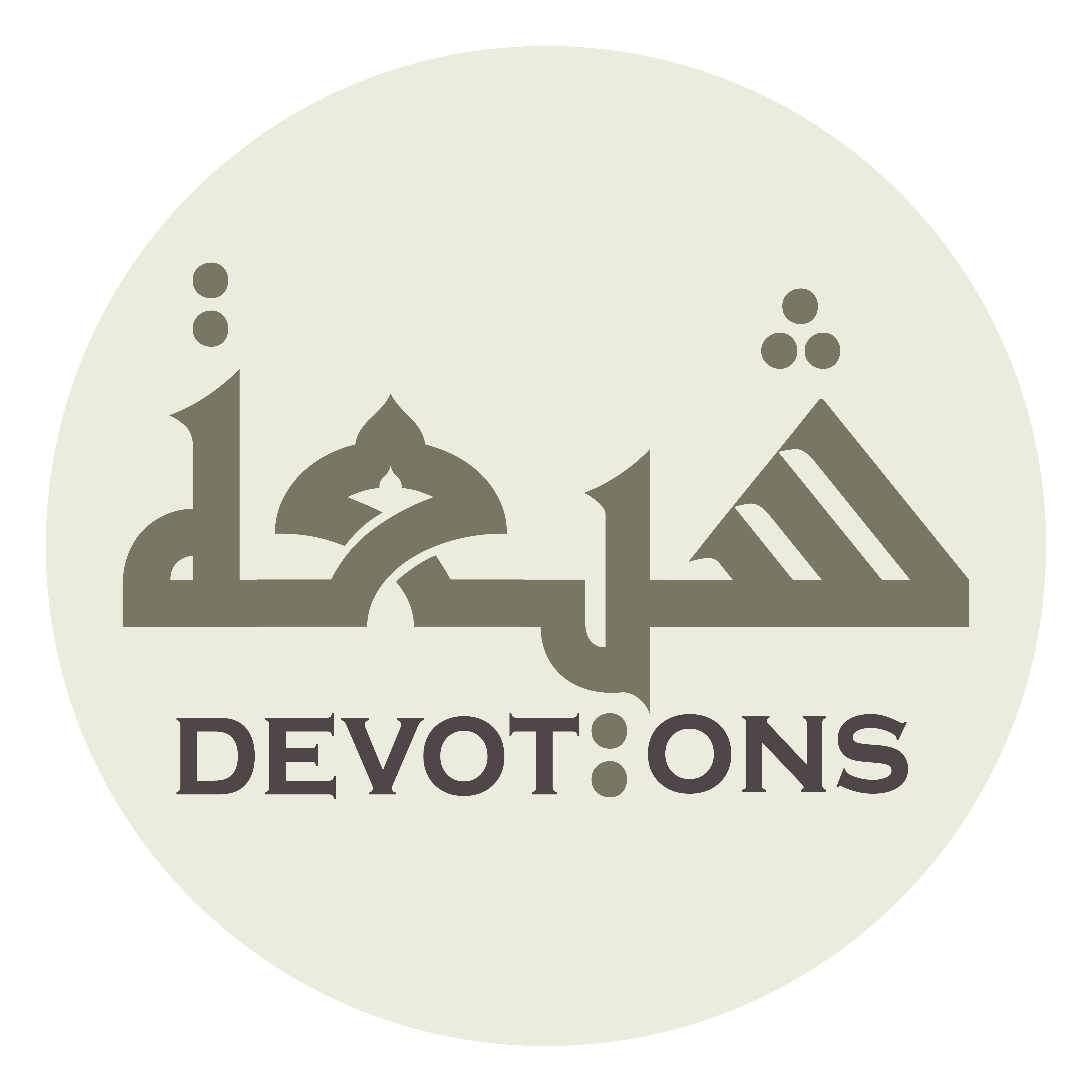 يَا رَافِعَ الدَّرَجَاتِ

yā rāfi`ad darajāt

O Elevator of rank,
Dua Jawshan Kabeer
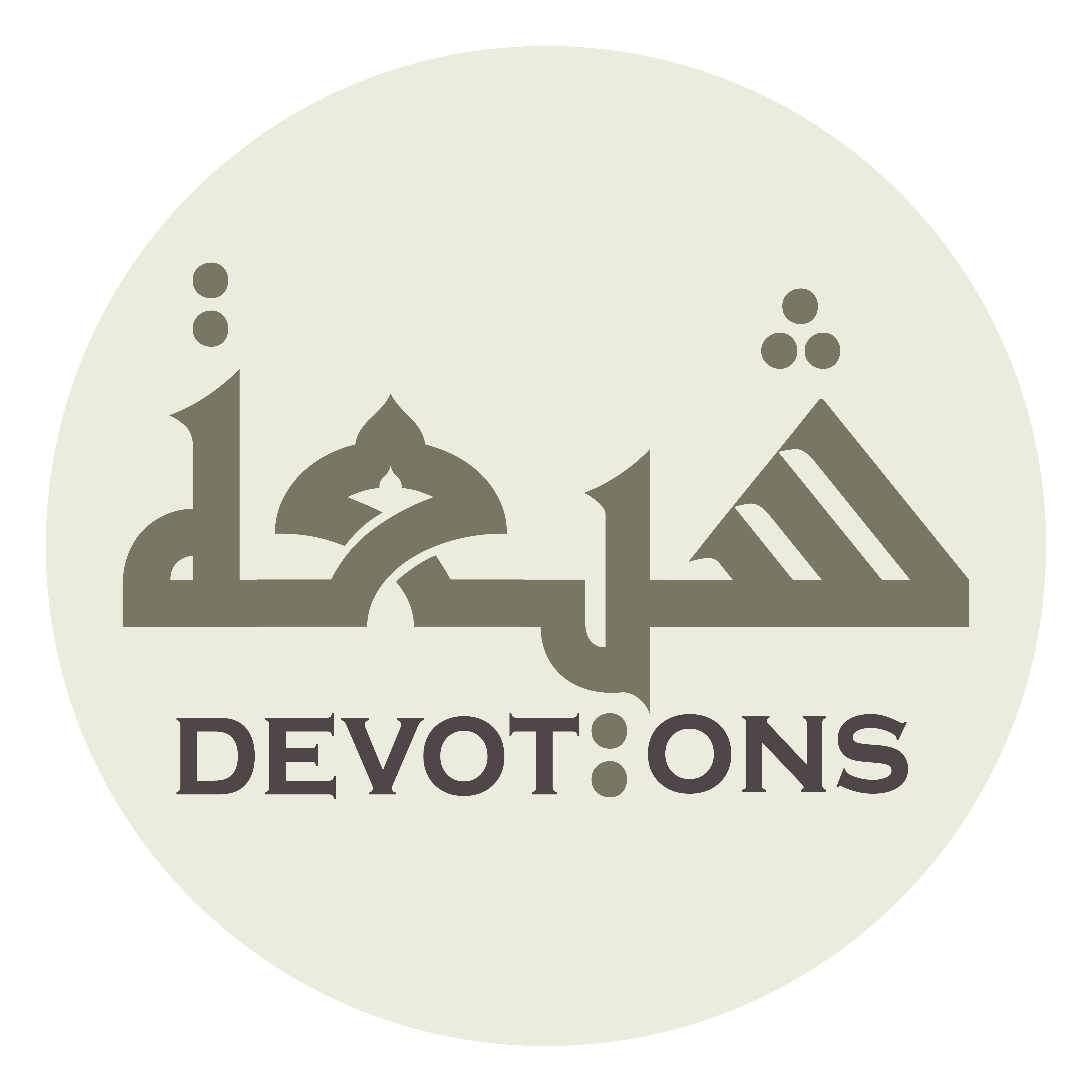 يَا وَلِيَّ الْحَسَنَاتِ

yā waliyyal ḥasanāt

O Guardian of good deeds,
Dua Jawshan Kabeer
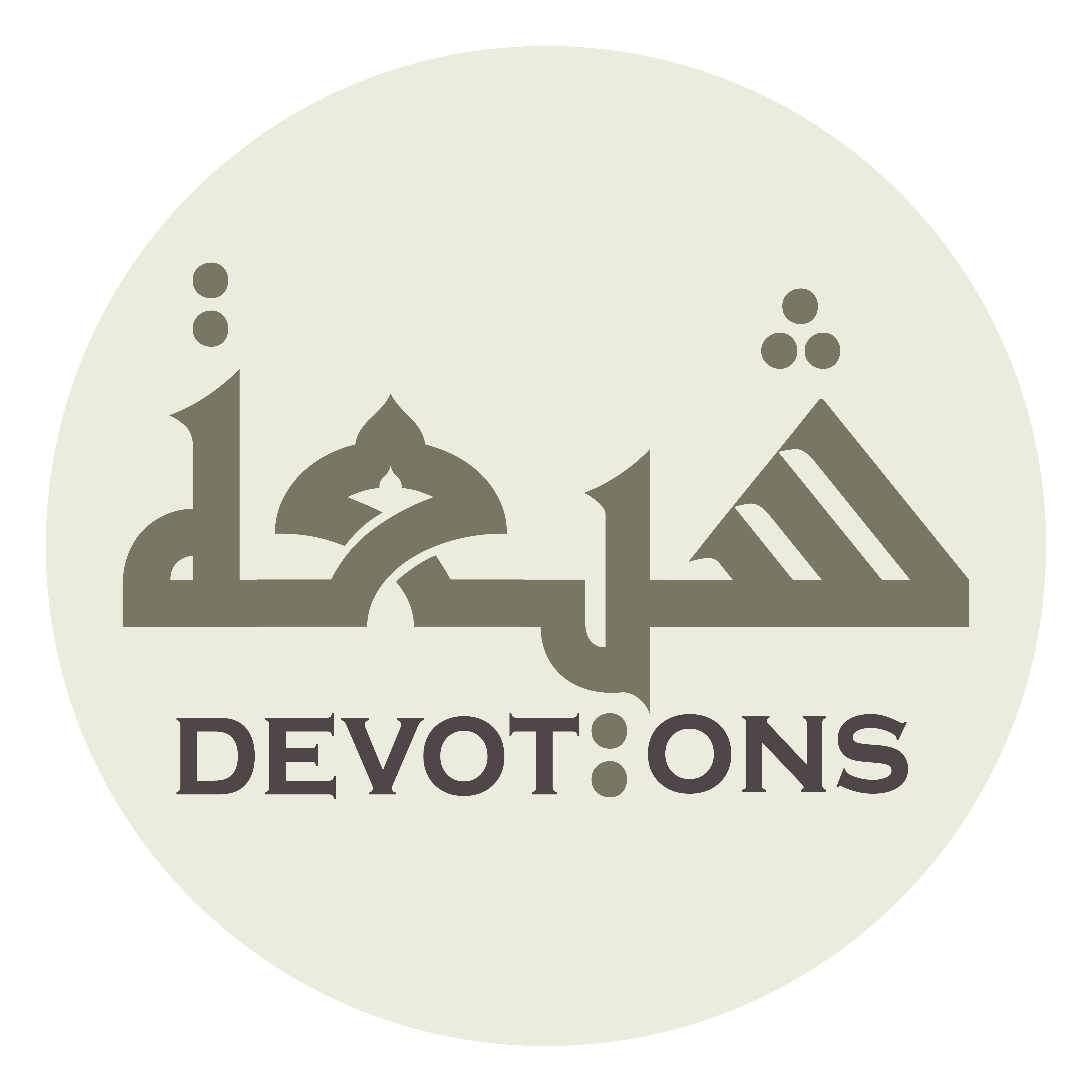 يَا غَافِرَ الْخَطِيئاتِ

yā ghāfiral khaṭī-āt

O Forgiver of evil deeds,
Dua Jawshan Kabeer
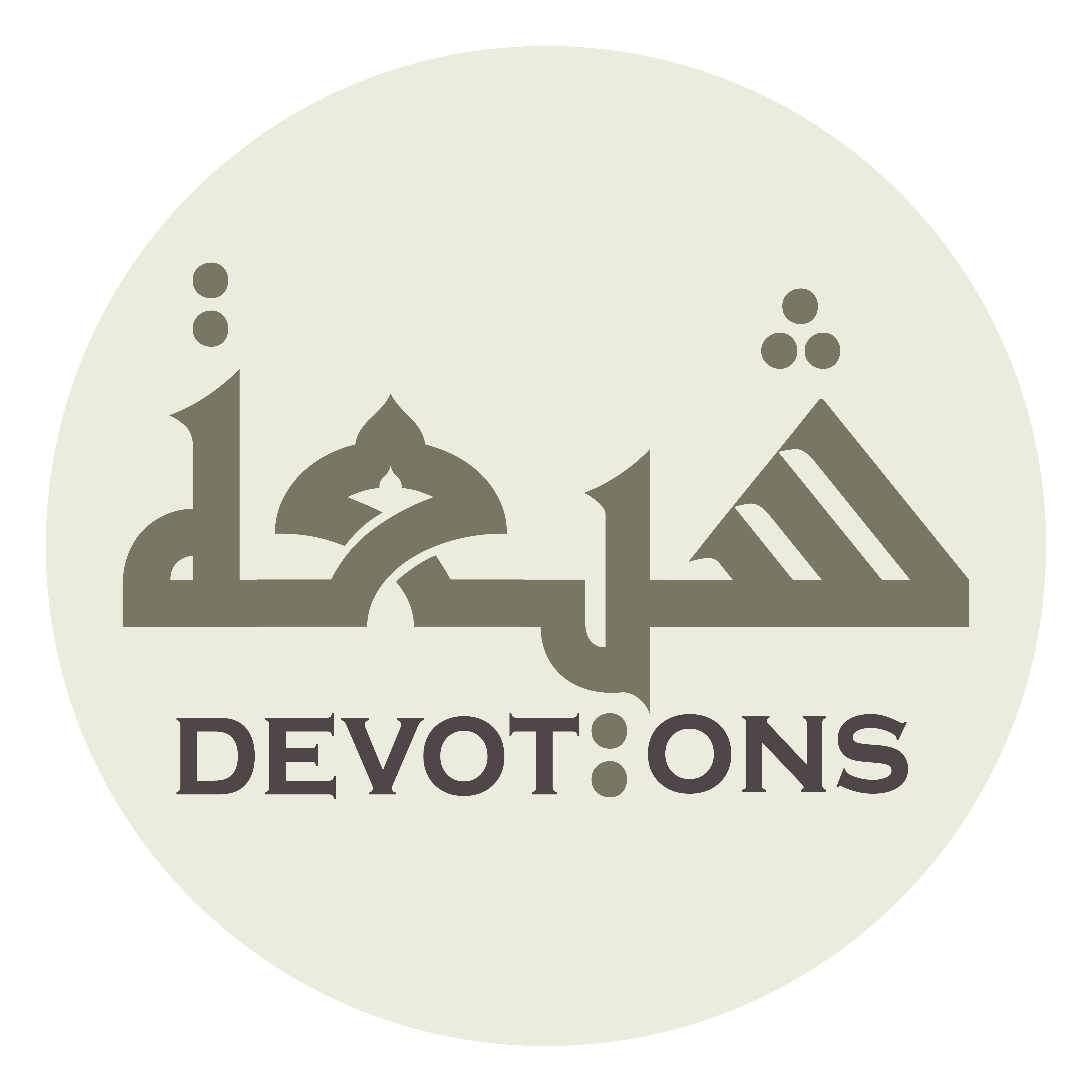 يَا مُعْطِيَ الْمَسْأَلاتِ

yā mu`ṭiyal mas-alāt

O Granter of requests,
Dua Jawshan Kabeer
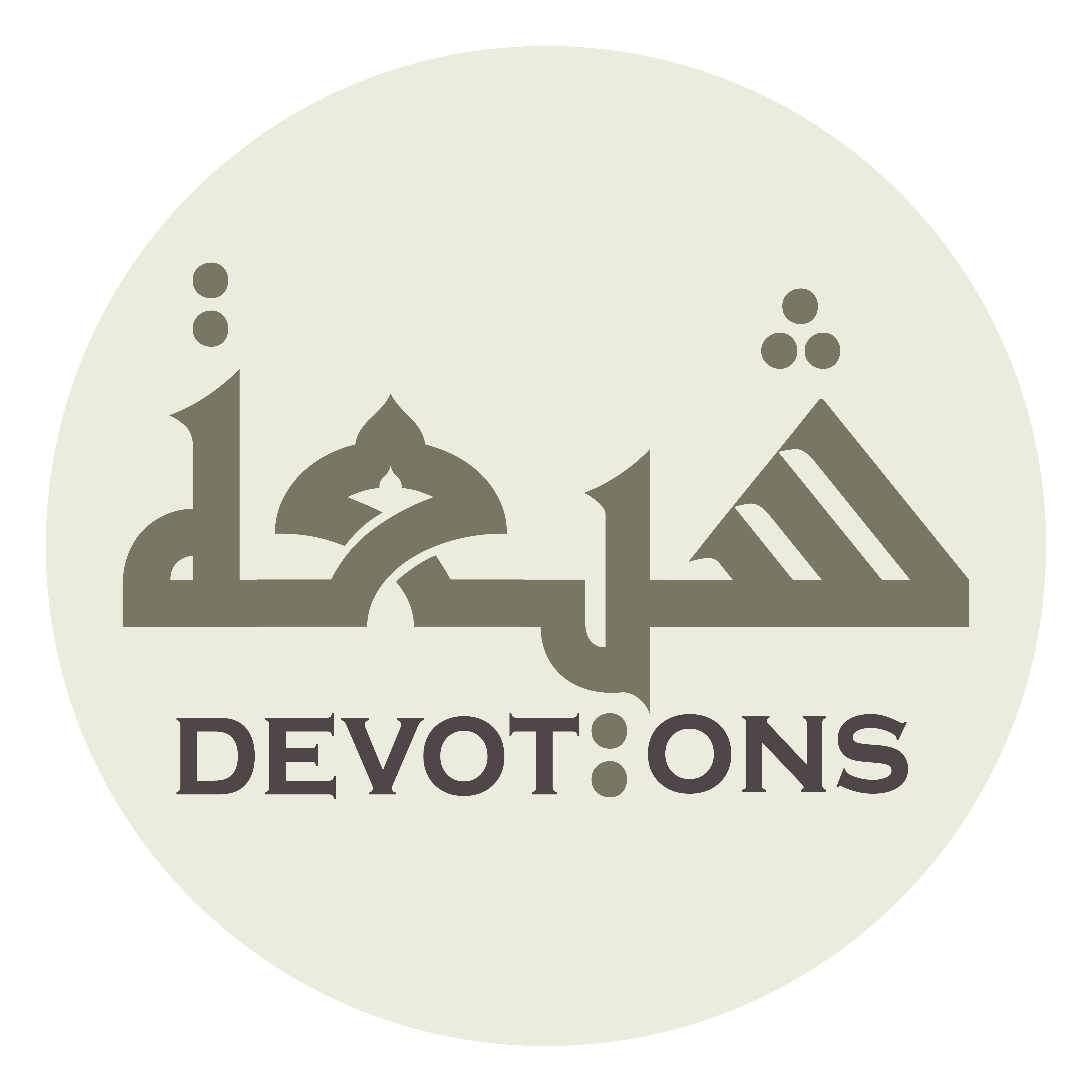 يَا قَابِلَ التَّوْبَاتِ

yā qābilat tawbāt

O Acceptor of repentance,
Dua Jawshan Kabeer
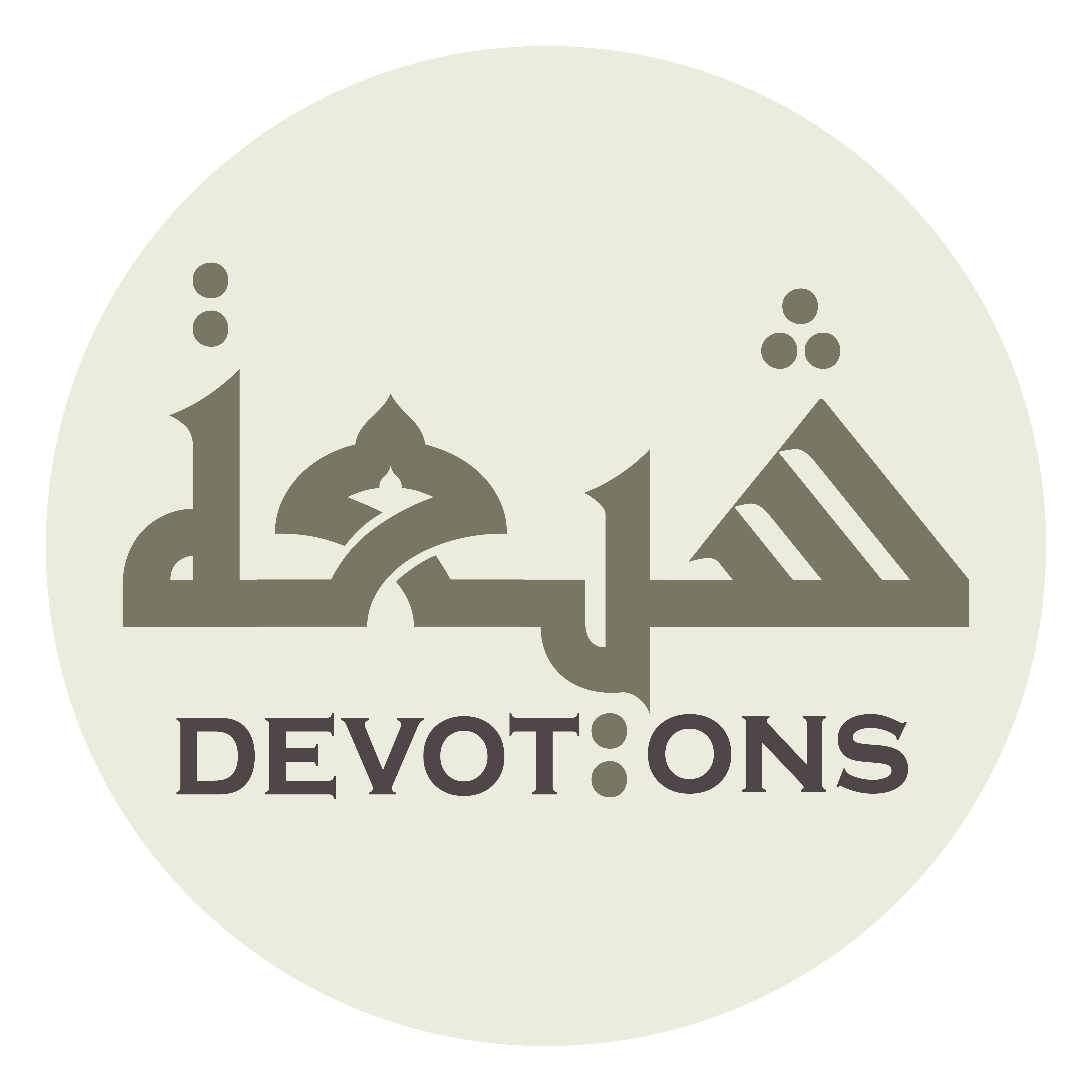 يَا سَامِعَ الْأَصْوَاتِ

yā sāmi`al aṣwāt

O Hearer of voices,
Dua Jawshan Kabeer
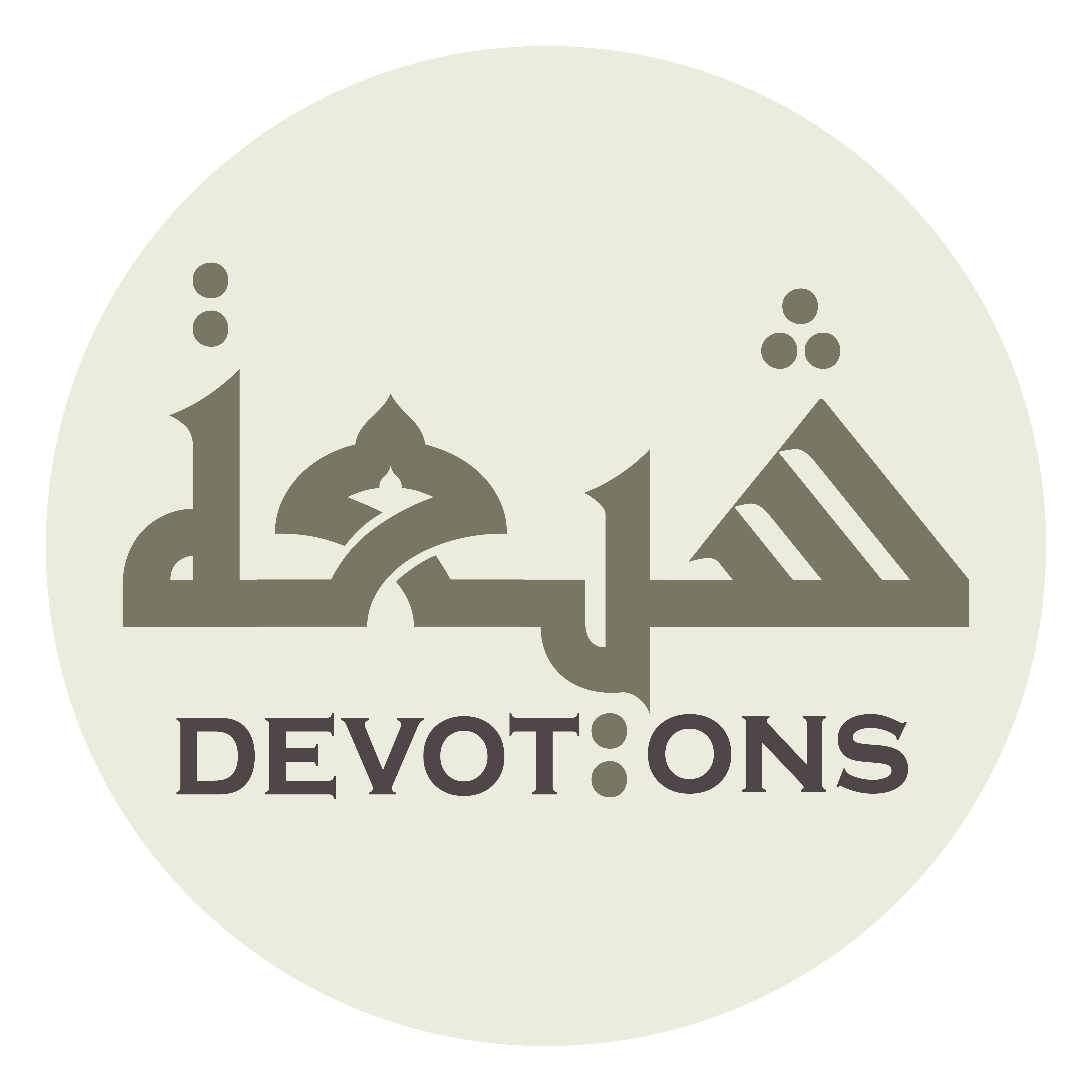 يَا عَالِمَ الْخَفِيِّاتِ

yā `ālimal khafiyyit

O Knower of attributes,
Dua Jawshan Kabeer
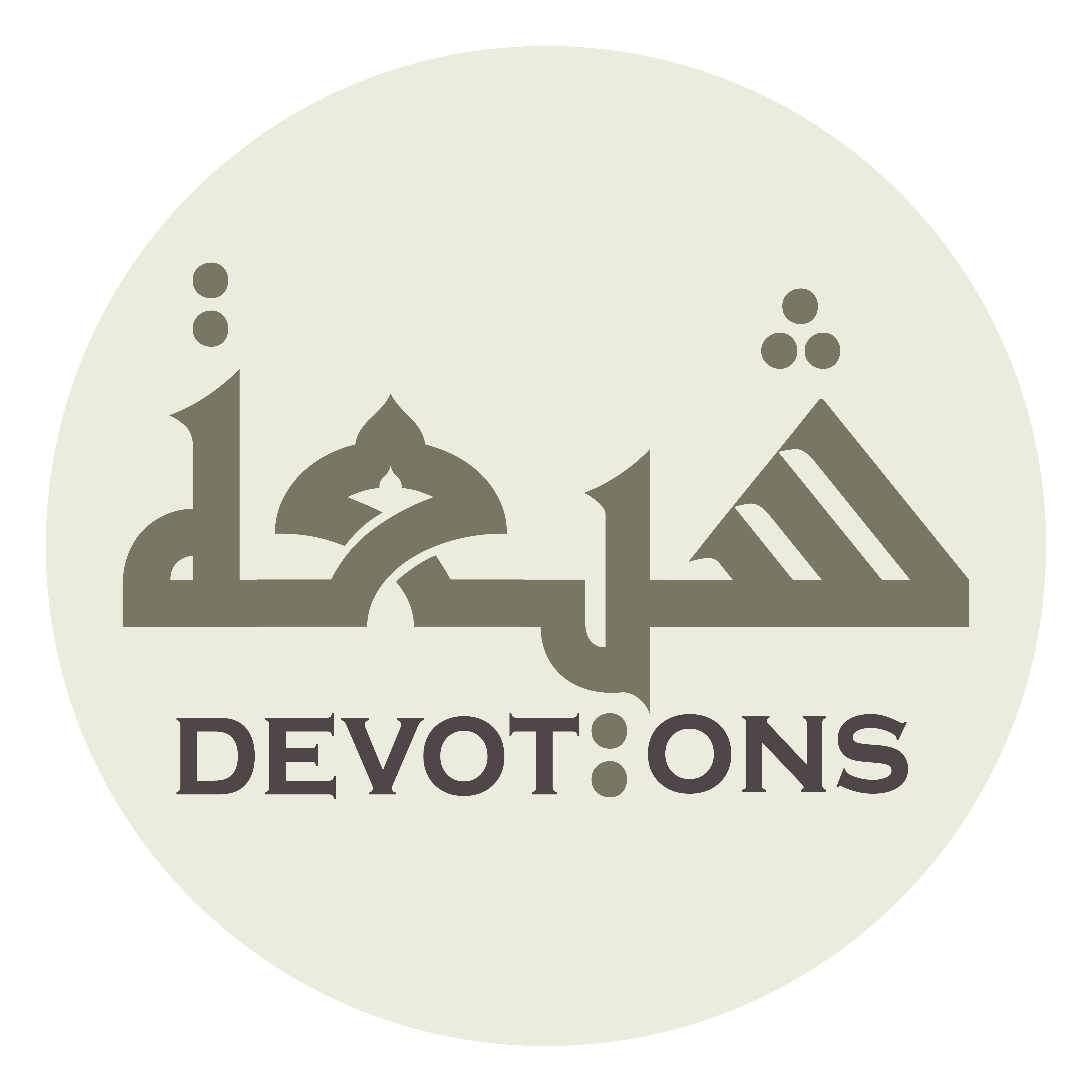 يَا دَافِعَ الْبَلِيِّاتِ

yā dāfi`al baliyyit

O Repeller of calamities.
Dua Jawshan Kabeer
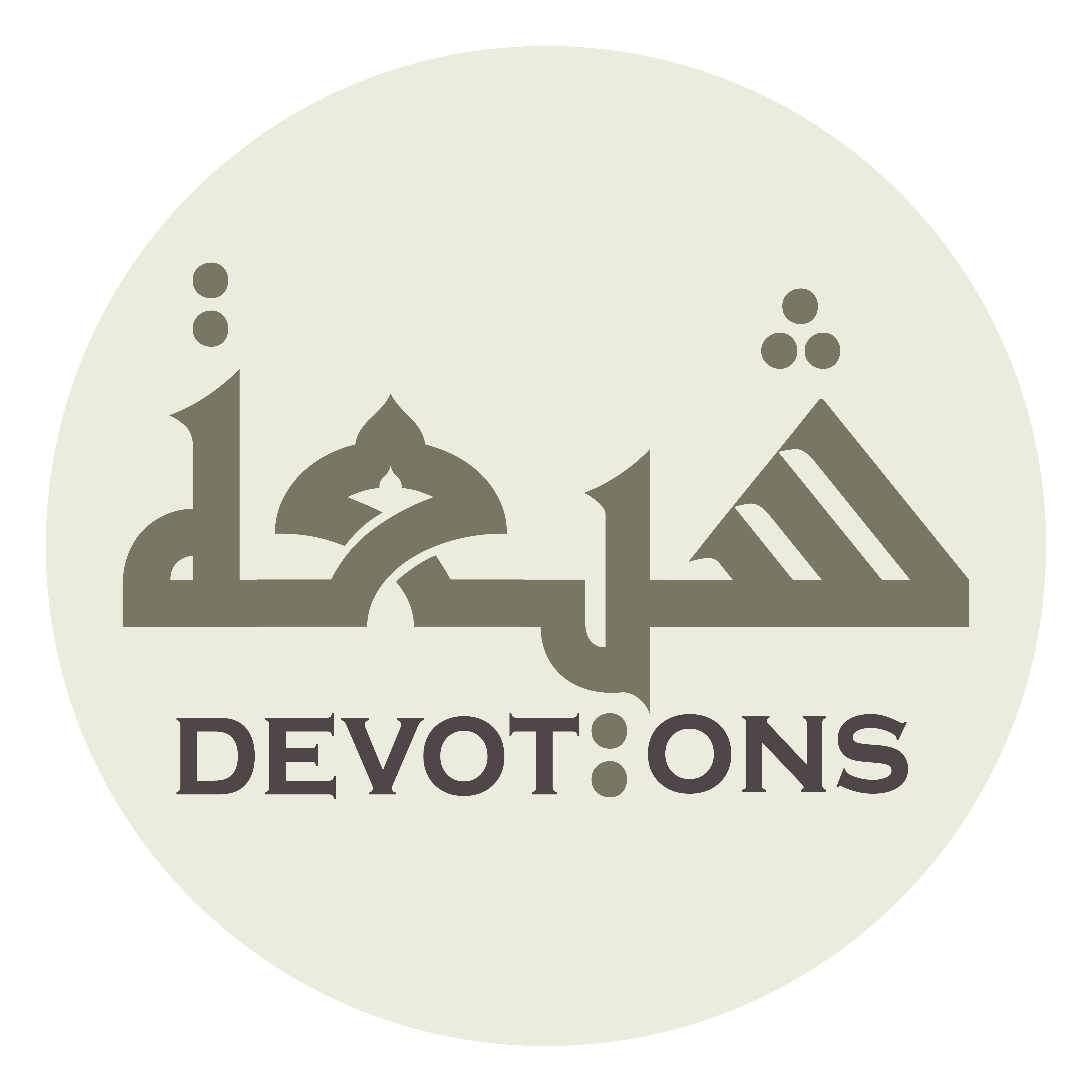 سُبْحَانَكَ يَا لَا إِلٰهَ إِلَّا اَنْتَ

subḥānaka yā lā ilāha illā ant

Praise be to You, there is no god but You,
Dua Jawshan Kabeer
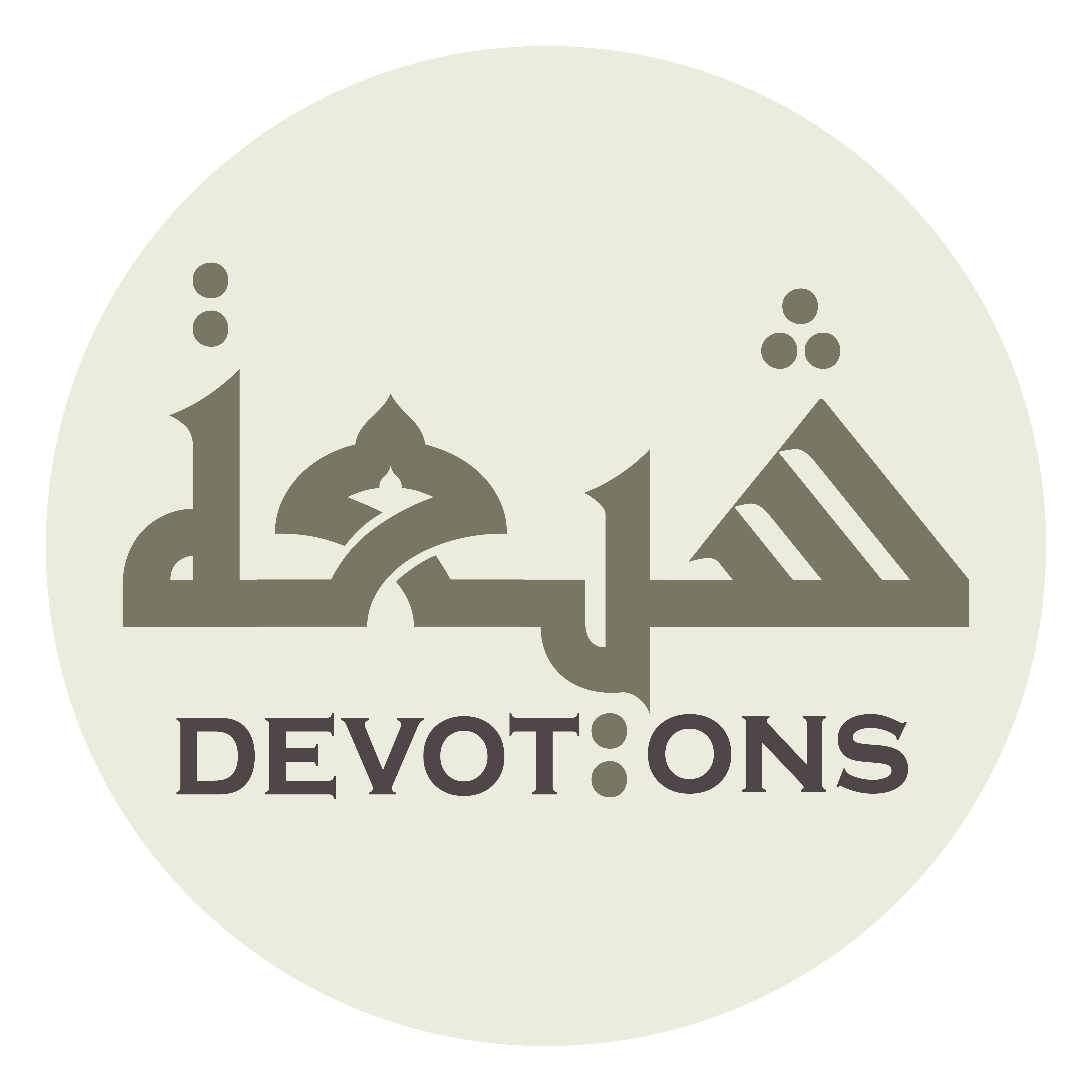 اَلغَوْثَ، اَلغَوْثَ

al ghawth, al ghawth

[I beseech you for] relief, relief
Dua Jawshan Kabeer
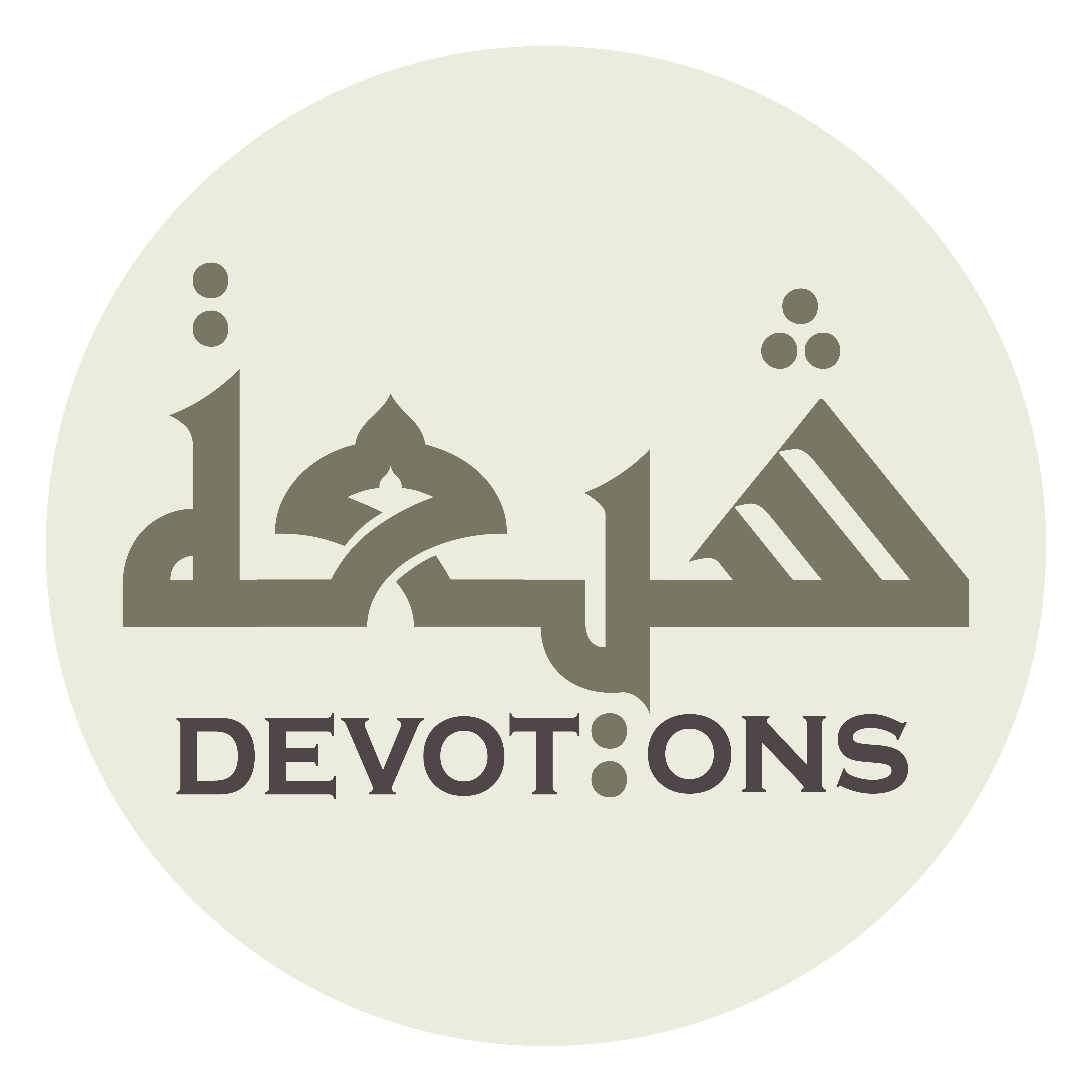 خَلِّصْنَا مِنَ النَّارِ يَا رَبِّ

khalliṣnā minan nāri yā rabb

Protect us from the Fire, O Lord.
Dua Jawshan Kabeer
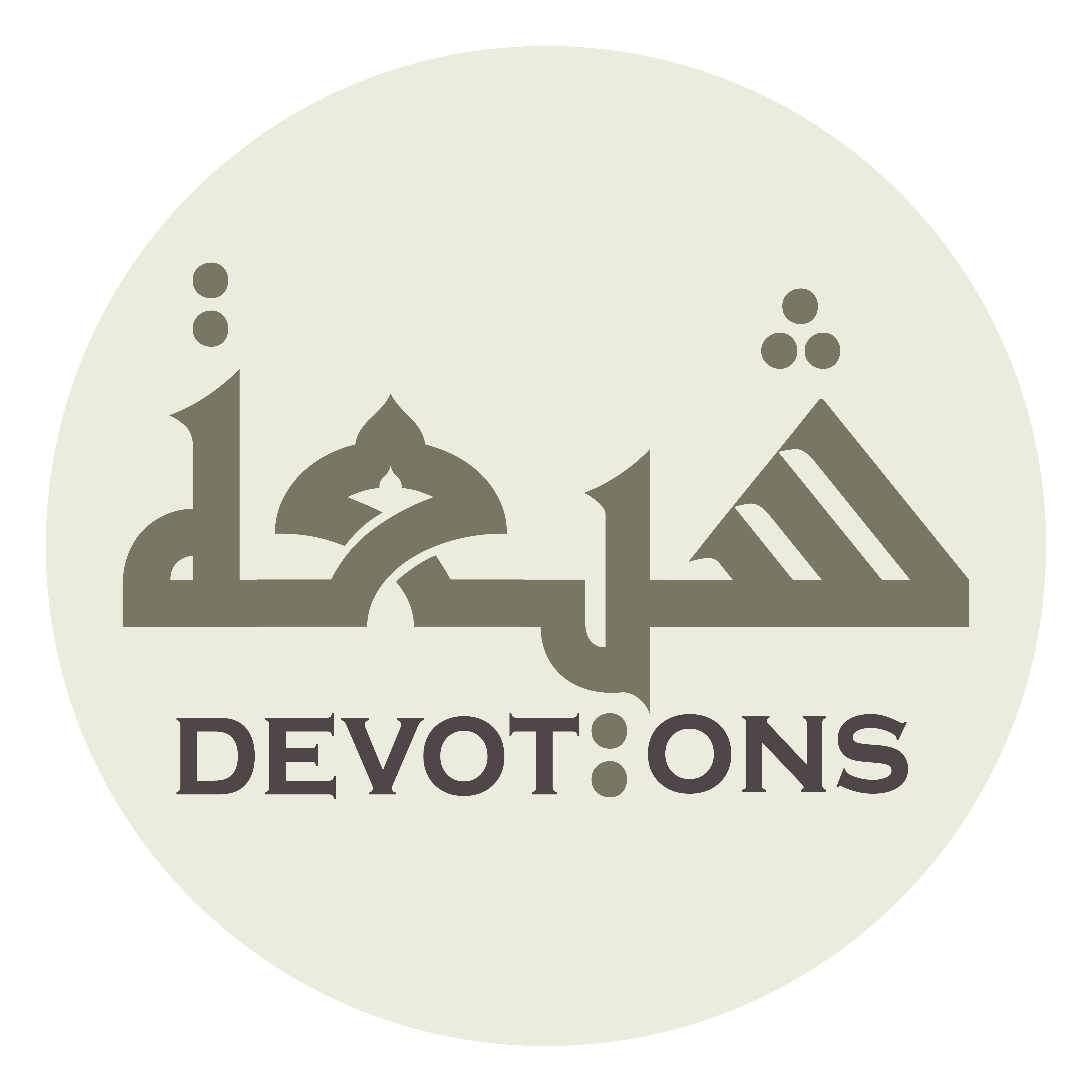 3\100
Dua Jawshan Kabeer
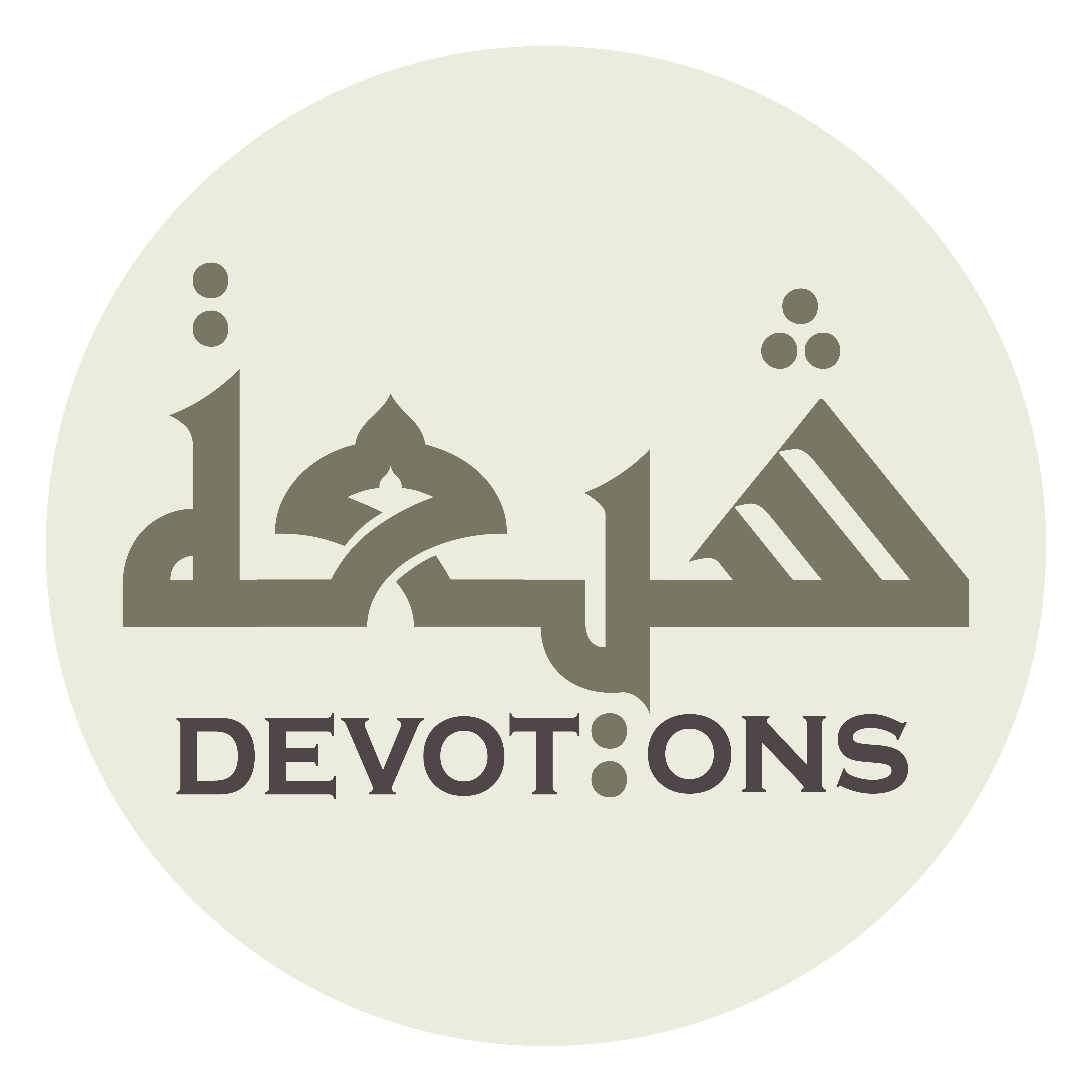 TO ATTAIN HONOR, DIGNITY
Dua Jawshan Kabeer
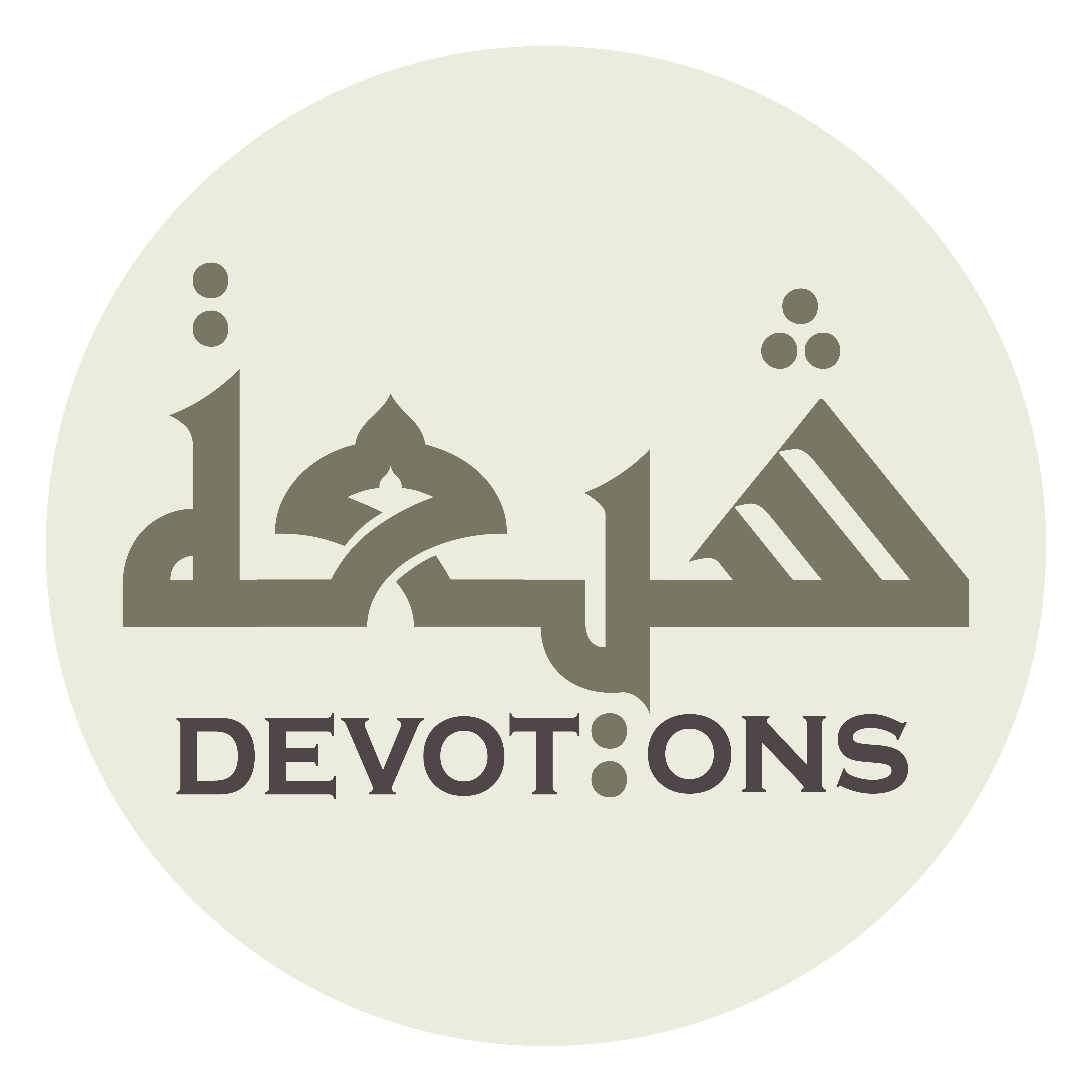 يَا خَيْرَ الْغَافِرِينَ

yā khayral ghāfirīn

O Best of forgivers,
Dua Jawshan Kabeer
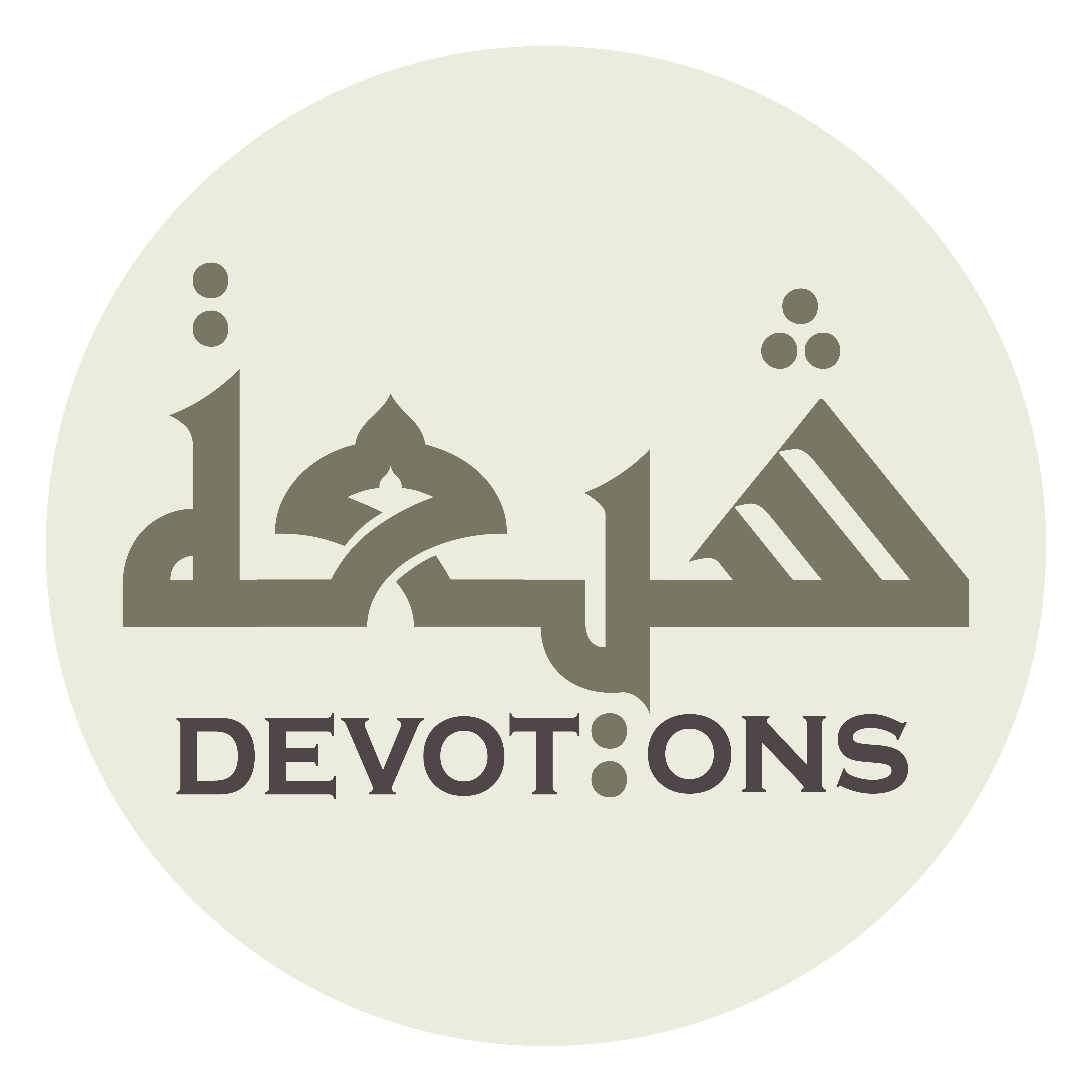 يَا خَيْرَ الْفَاتِحِينَ

yā khayral fātiḥīn

O Best of deciders,
Dua Jawshan Kabeer
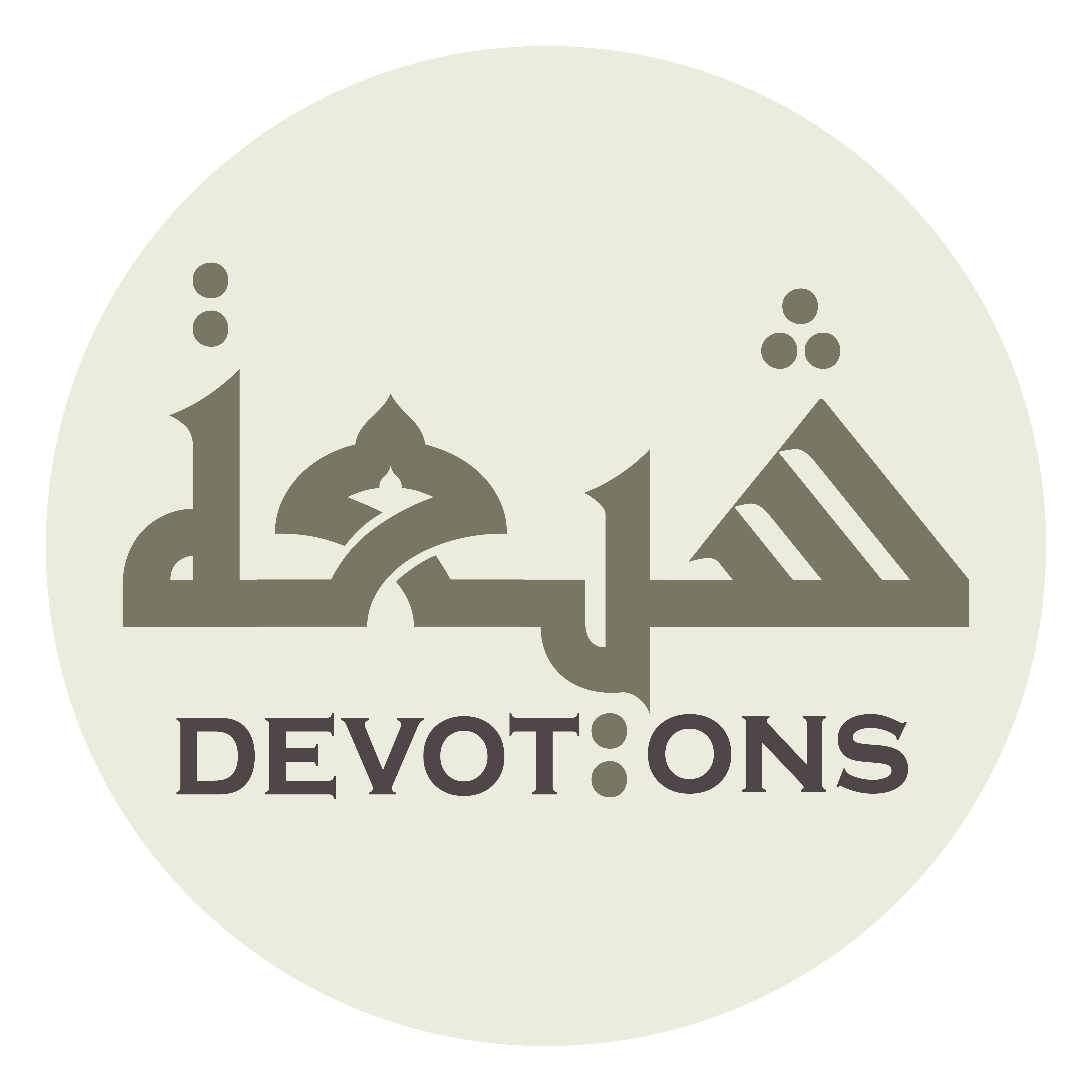 يَا خَيْرَ النَّاصِرِينَ

yā khayran nāṣirīn

O Best of helpers,
Dua Jawshan Kabeer
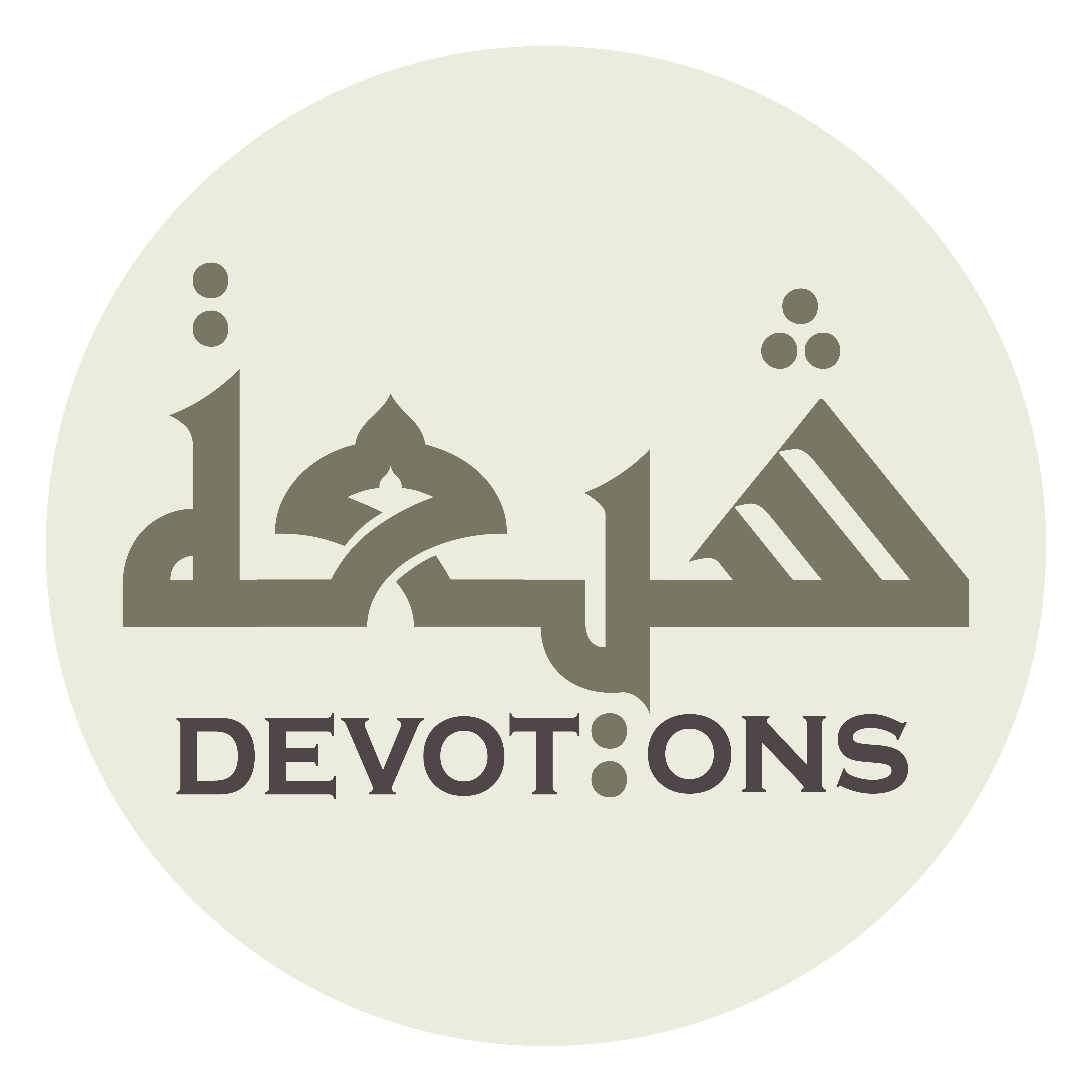 يَا خَيْرَ الْحَاكِمِينَ

yā khayral ḥākimīn

O Best of rulers,
Dua Jawshan Kabeer
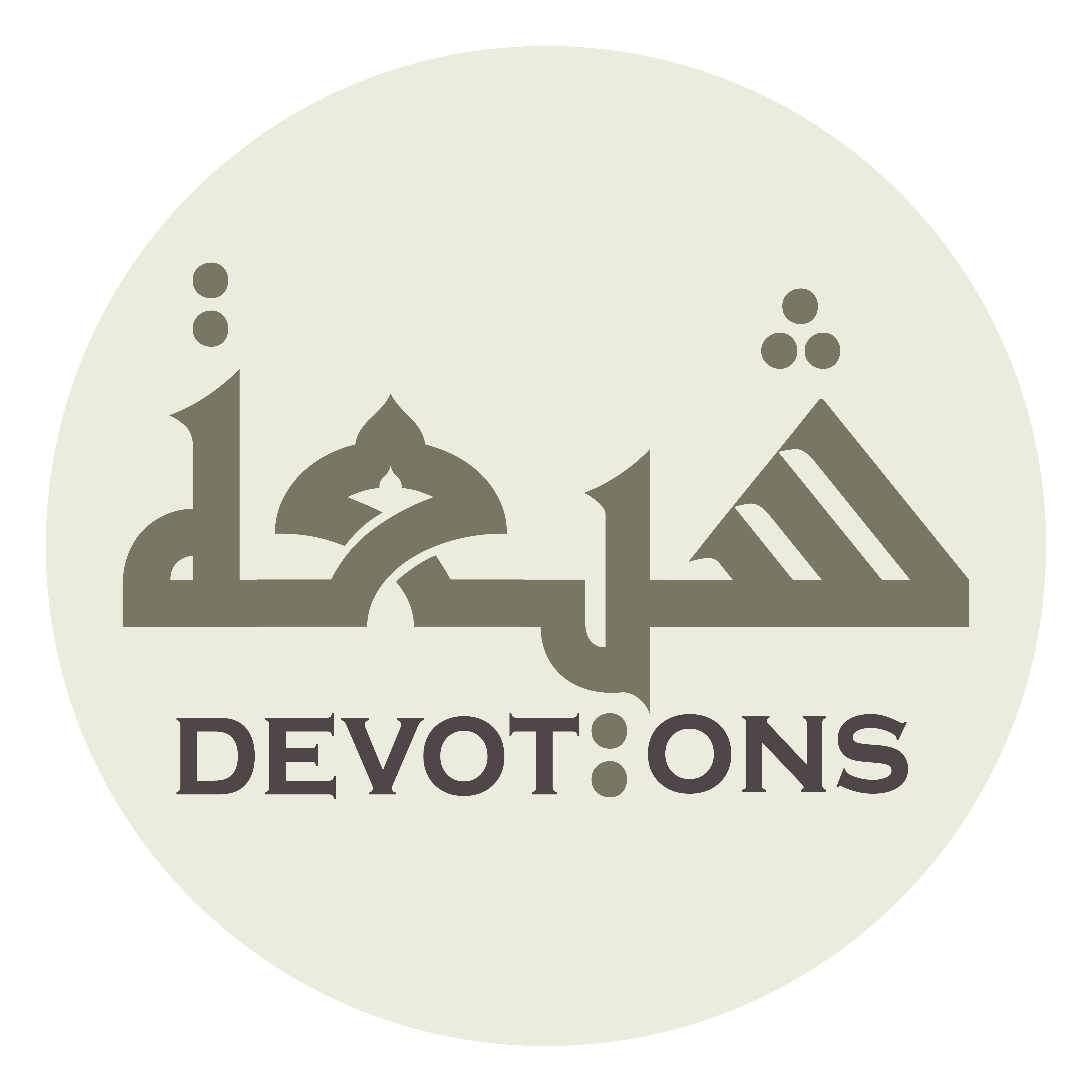 يَا خَيْرَ الرَّازِقِينَ

yā khayrar rāziqīn

O Best of providers,
Dua Jawshan Kabeer
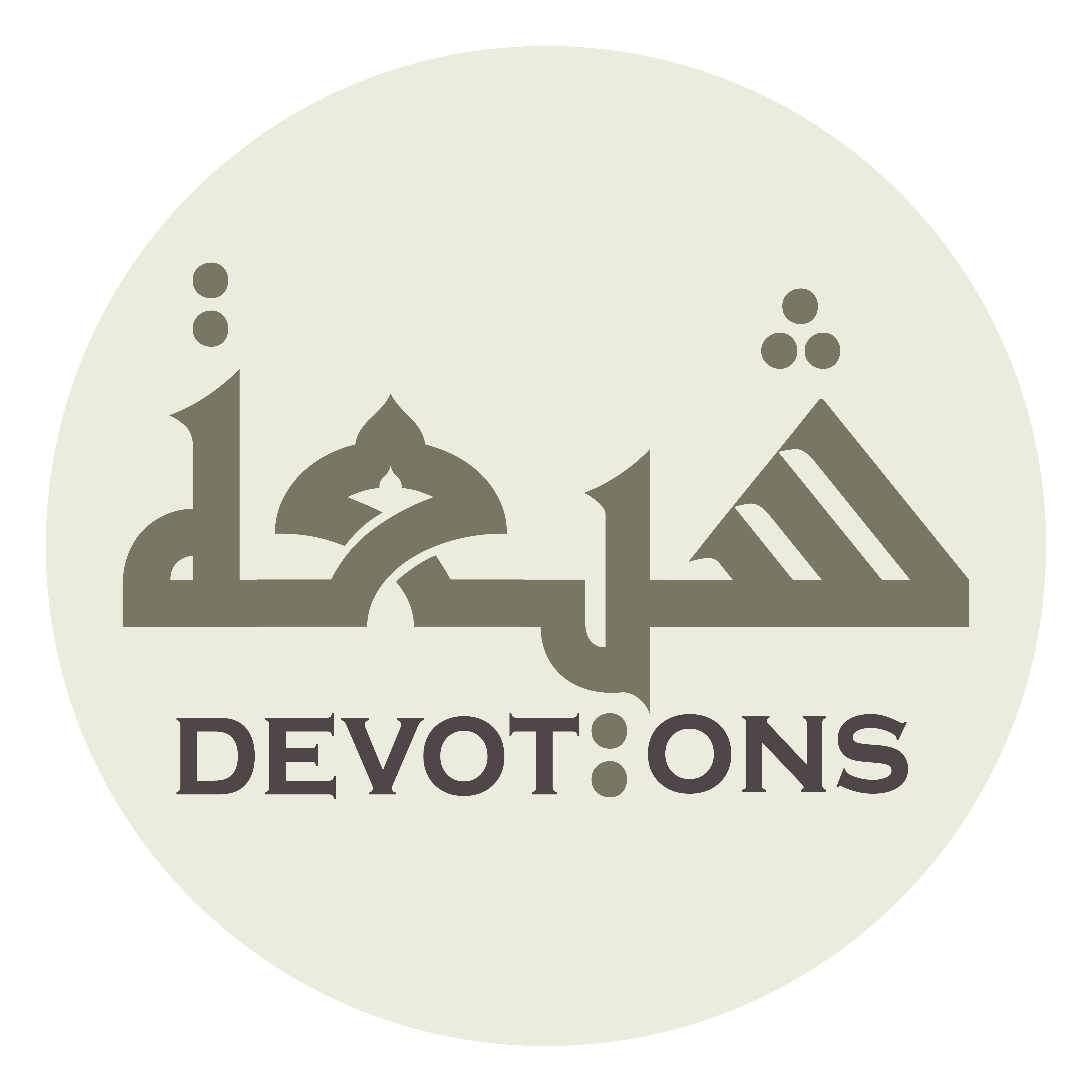 يَا خَيْرَ الْوَارِثِينَ

yā khayral wārithīn

O Best of inheritors
Dua Jawshan Kabeer
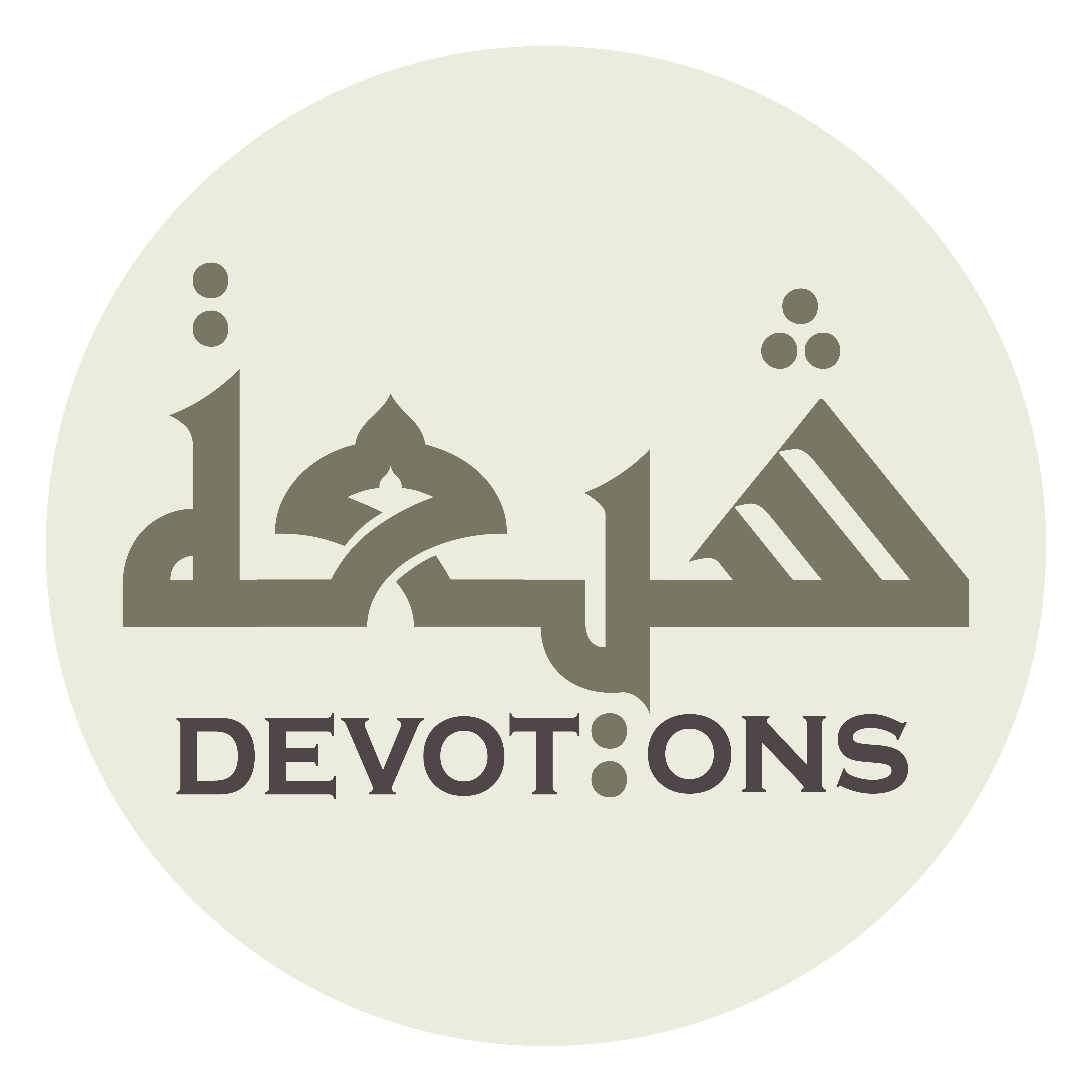 يَا خَيْرَ الْحَامِدِيْنَ

yā khayral ḥāmidīn

O Best of praisers,
Dua Jawshan Kabeer
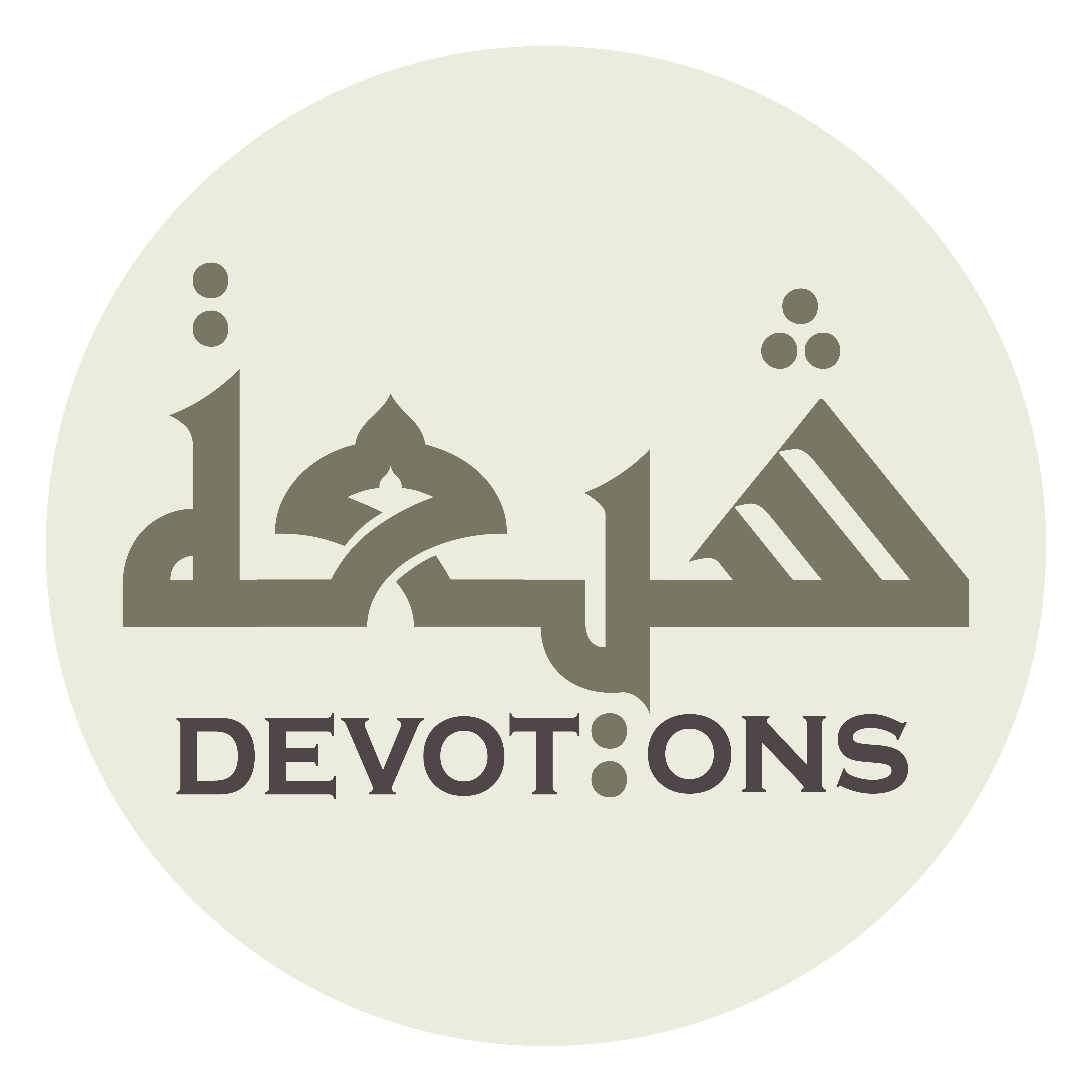 يَا خَيْرَ الذَّاكِرِينَ

yā khayradh dhākirīn

O Best of rememberers,
Dua Jawshan Kabeer
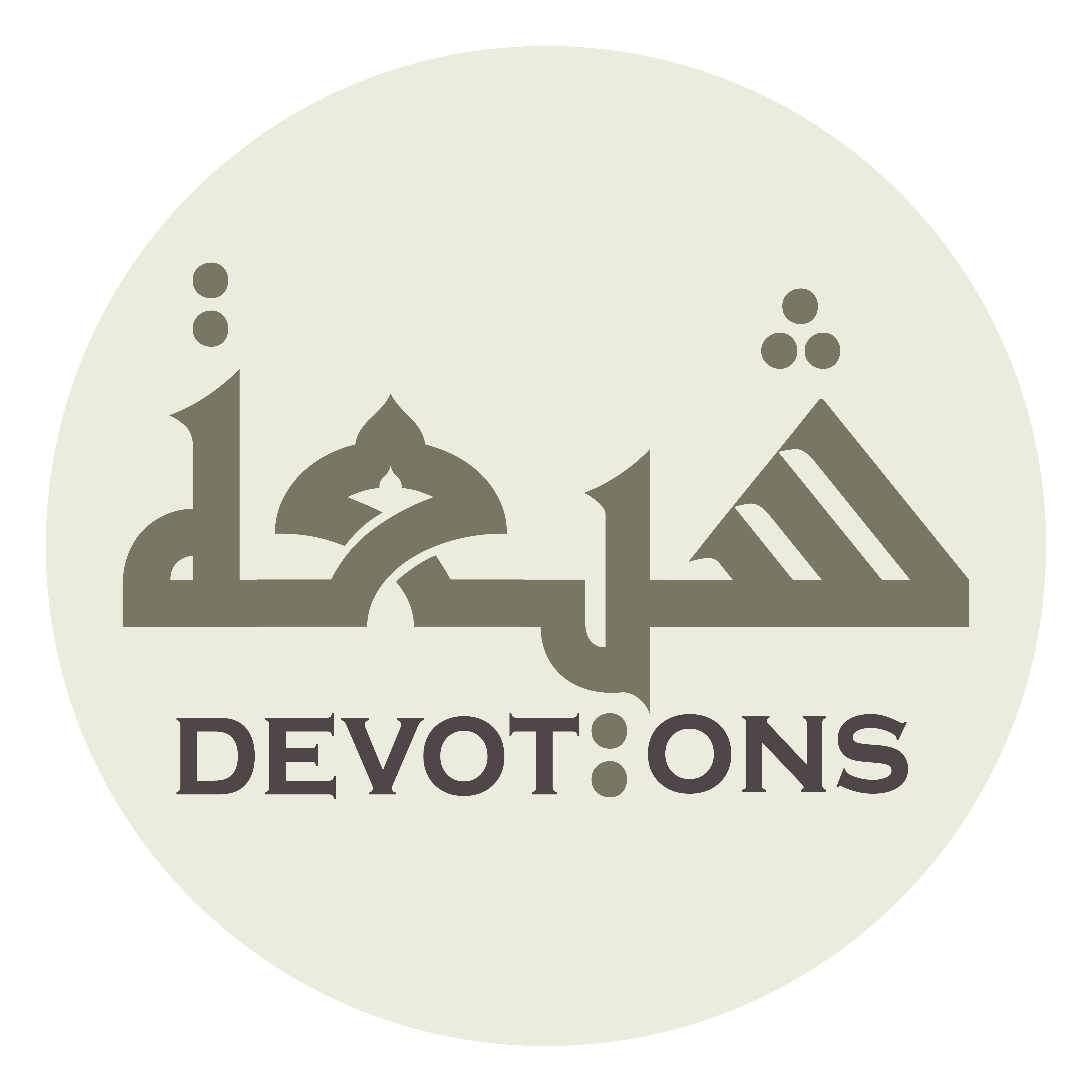 يَا خَيْرَ الْمُنْزِلِينَ

yā khayral munzilīn

O Best of Dischargers,
Dua Jawshan Kabeer
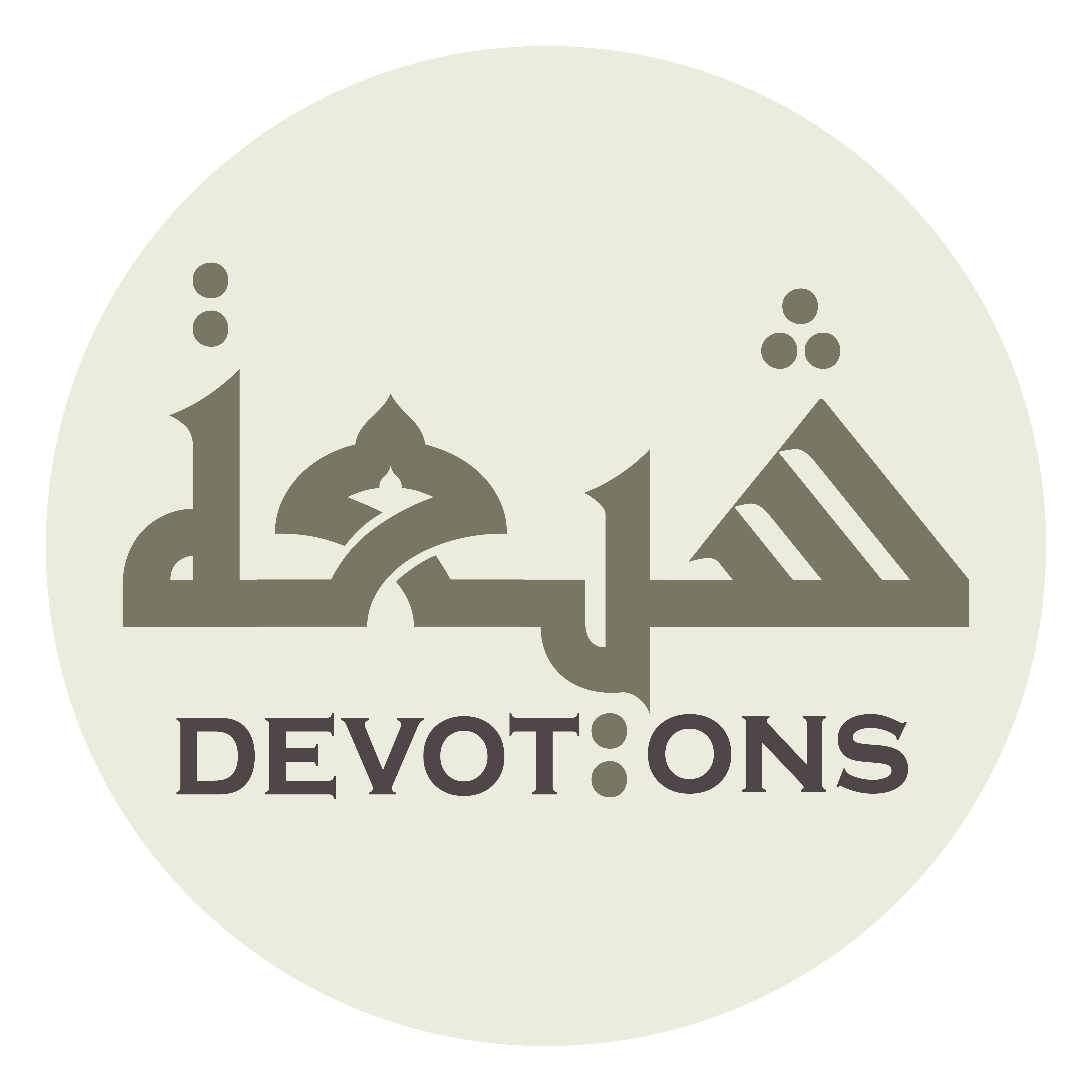 يَا خَيْرَ الْمُحْسِنِينَ

yā khayral muḥsinīn

O Best of benefactors.
Dua Jawshan Kabeer
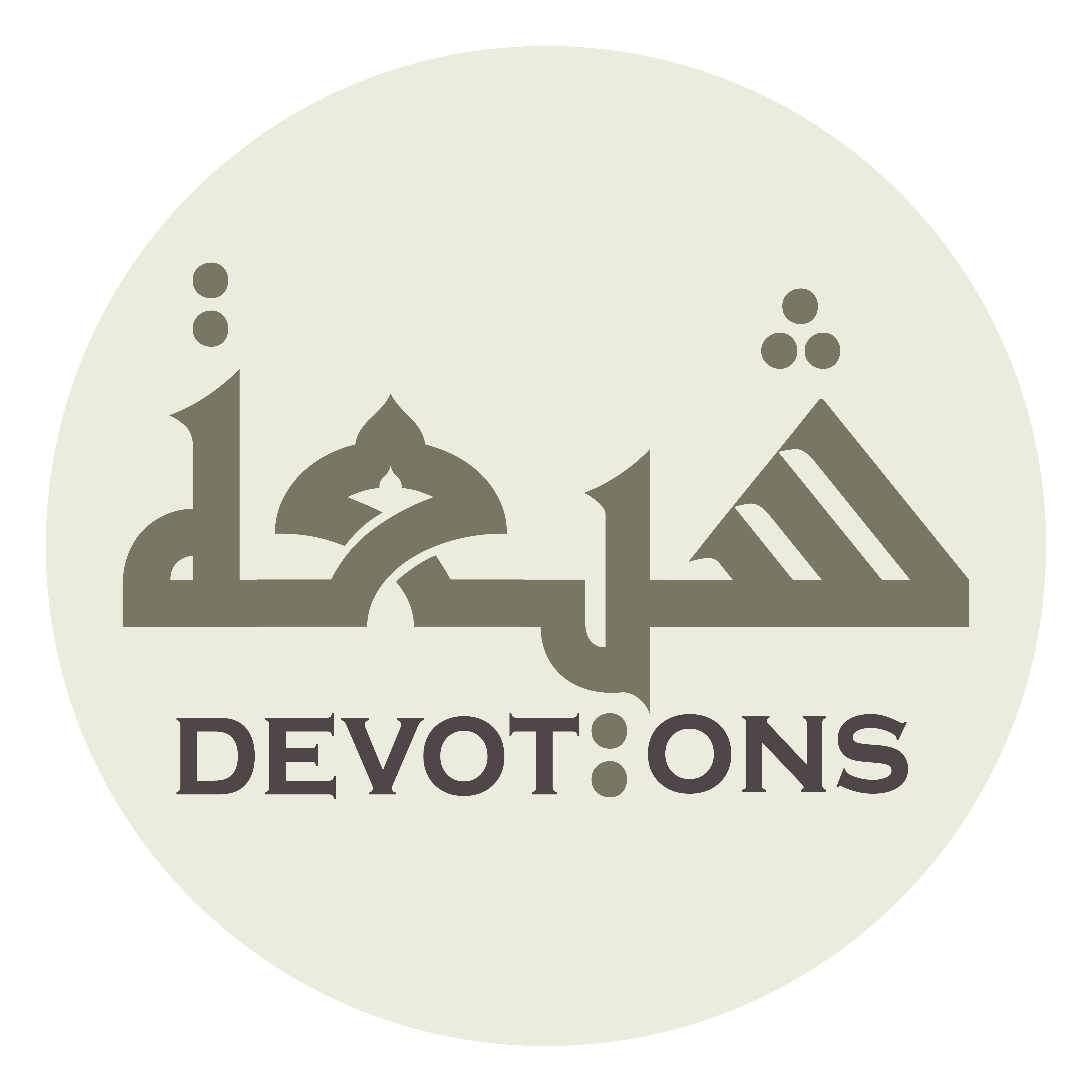 سُبْحَانَكَ يَا لَا إِلٰهَ إِلَّا اَنْتَ

subḥānaka yā lā ilāha illā ant

Praise be to You, there is no god but You,
Dua Jawshan Kabeer
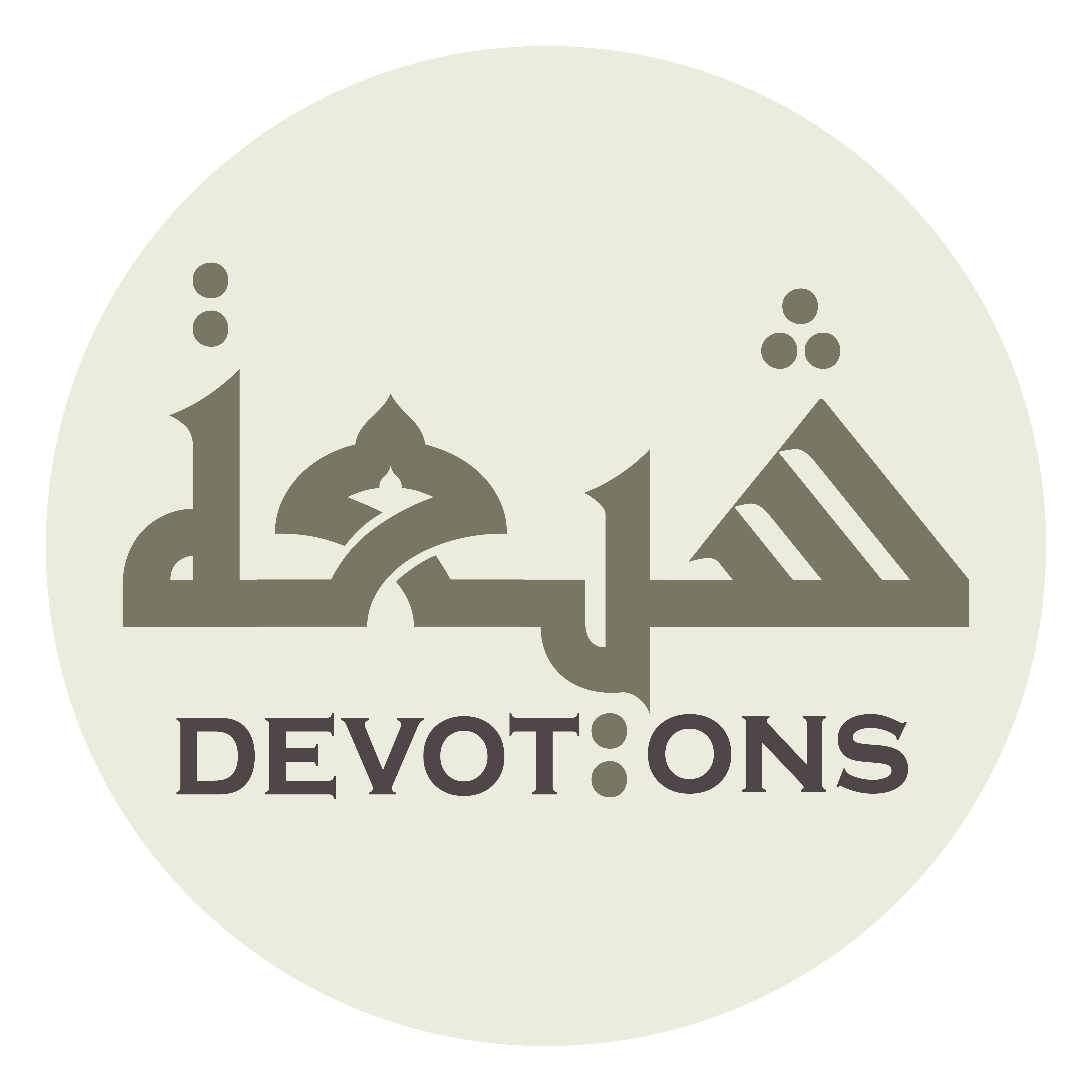 اَلغَوْثَ، اَلغَوْثَ

al ghawth, al ghawth

[I beseech you for] relief, relief
Dua Jawshan Kabeer
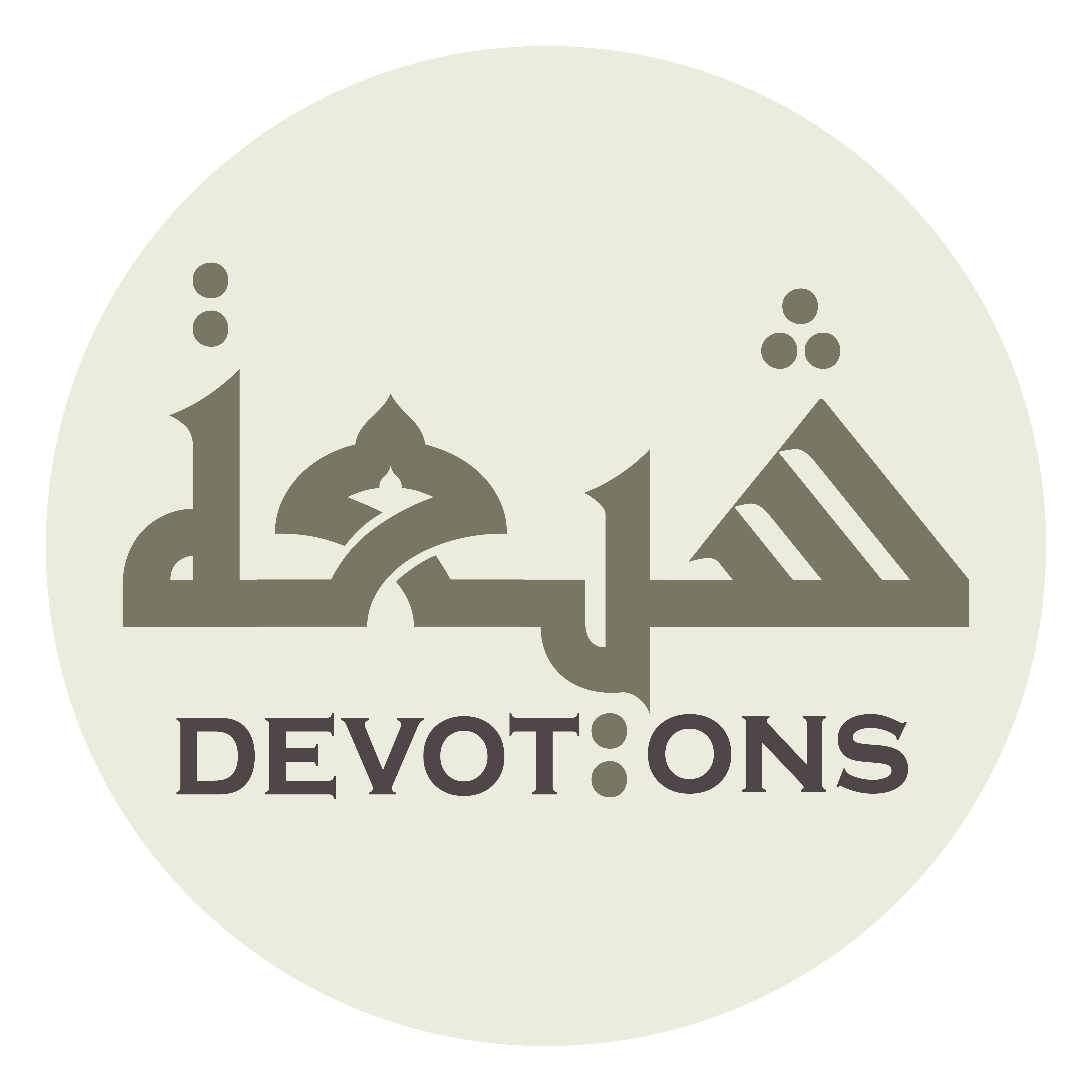 خَلِّصْنَا مِنَ النَّارِ يَا رَبِّ

khalliṣnā minan nāri yā rabb

Protect us from the Fire, O Lord.
Dua Jawshan Kabeer
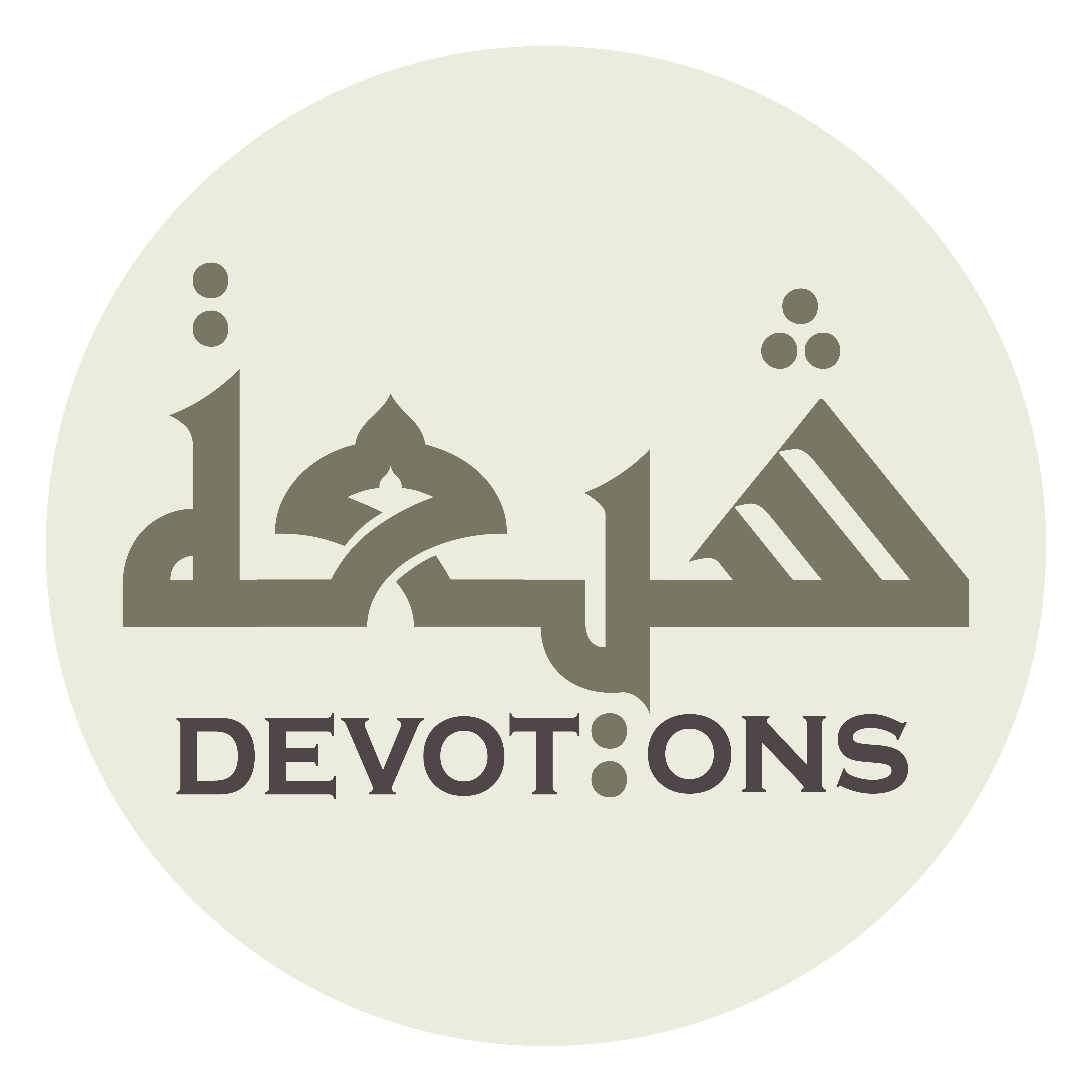 4\100
Dua Jawshan Kabeer
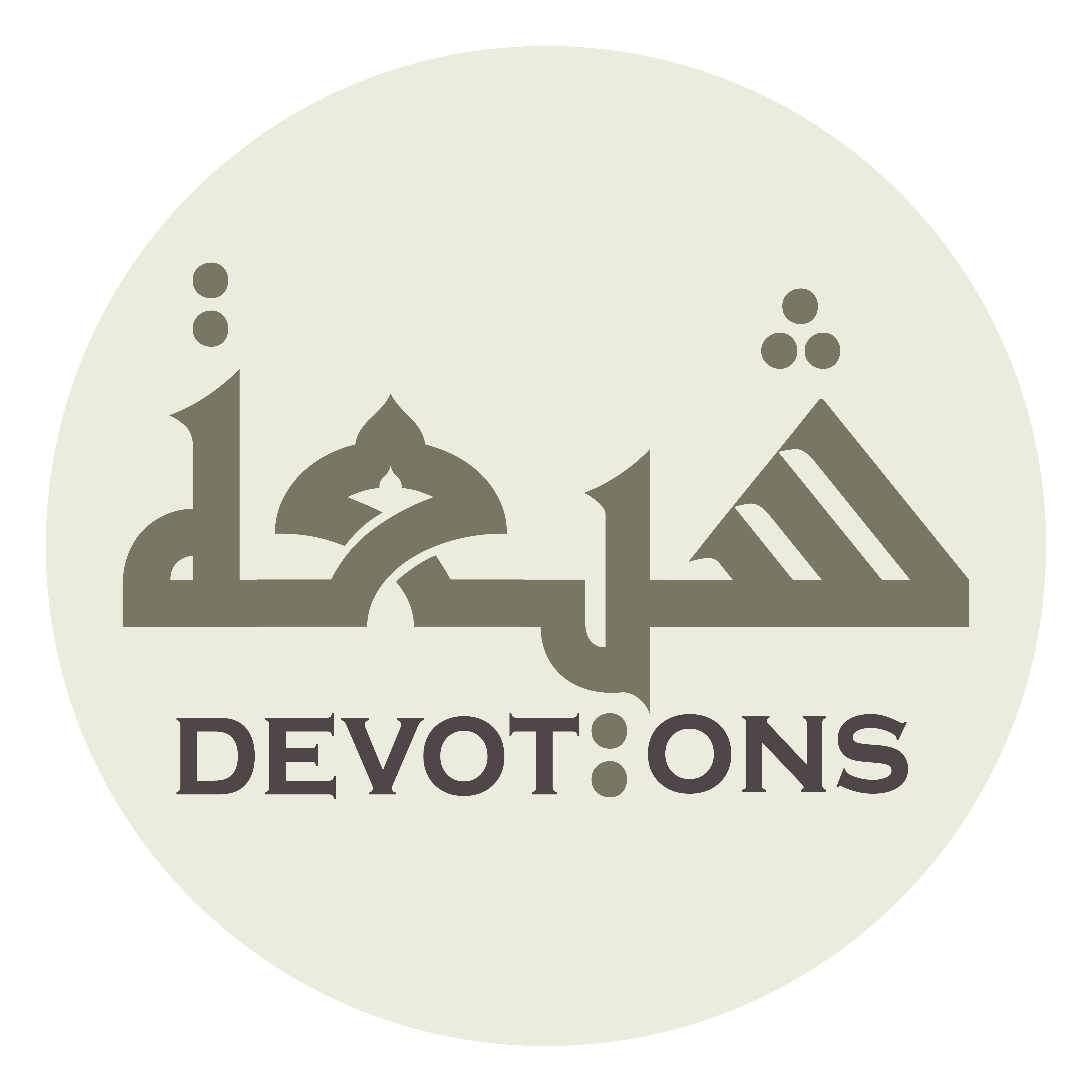 TO ACQUIRE NOBILITY
Dua Jawshan Kabeer
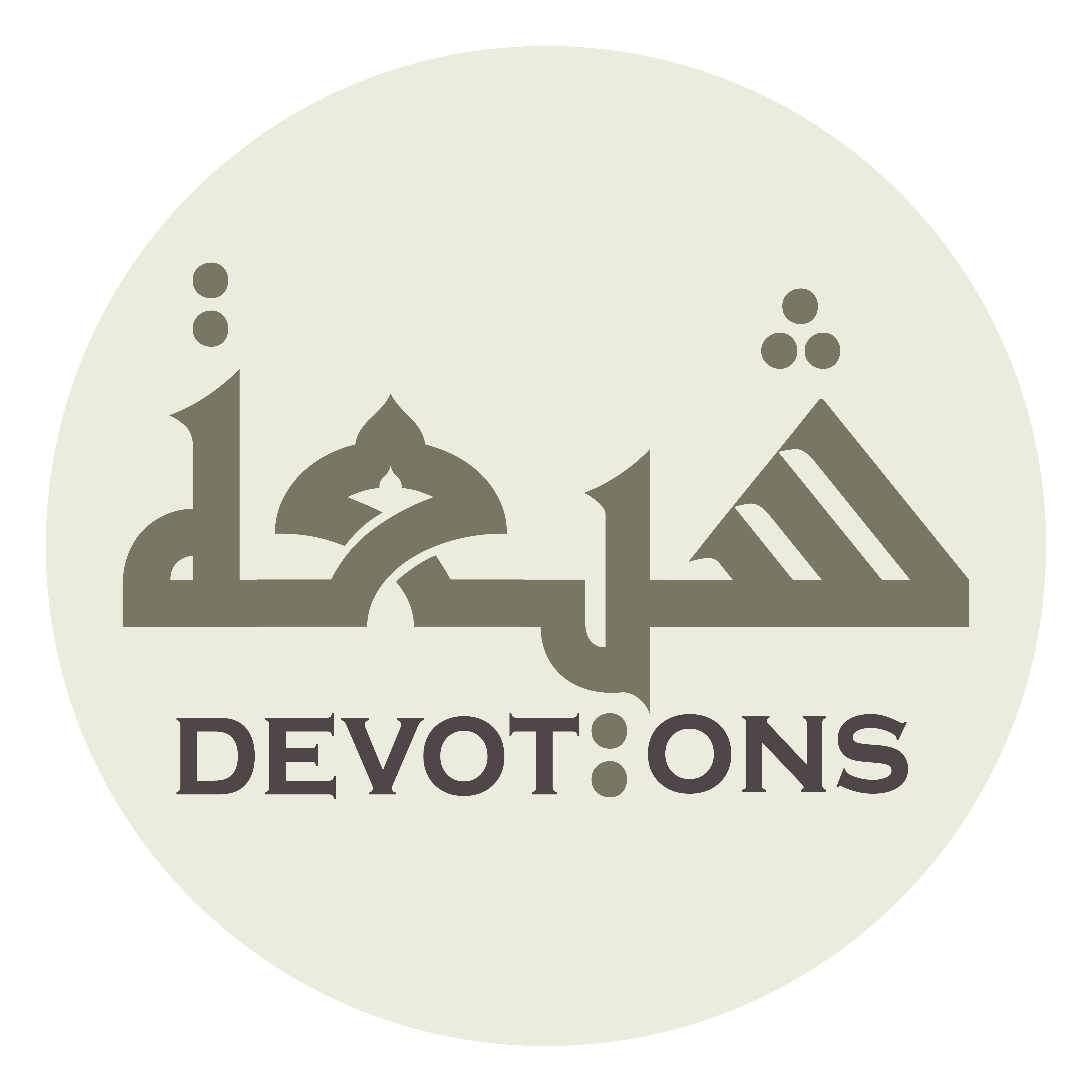 يَا مَنْ لَهُ الْعِزَّةُ وَالْجَمَالُ

yā man lahul `izzatu waljamāl

O He, to Whom is all glory and virtue,
Dua Jawshan Kabeer
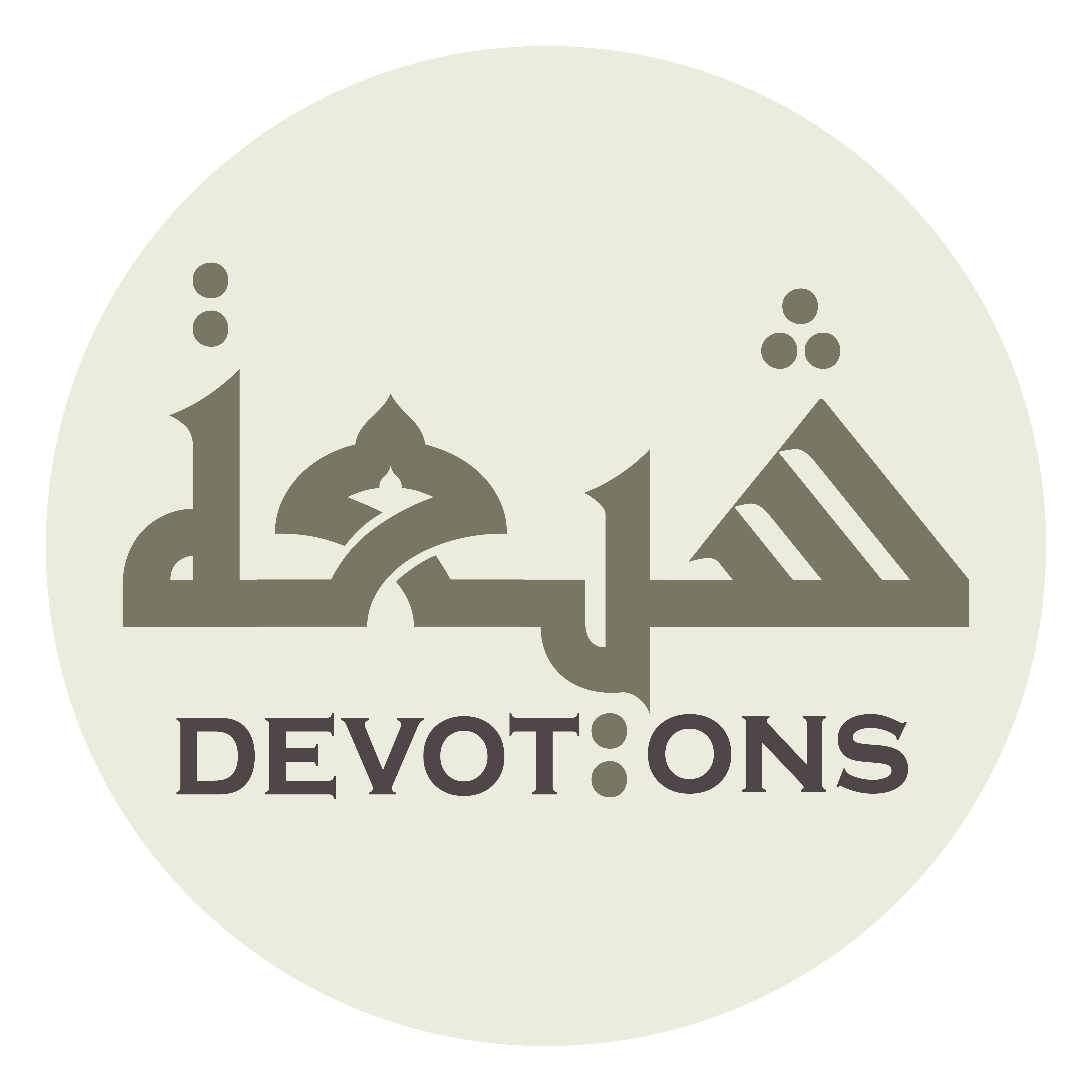 يَا مَنْ لَهُ الْقُدْرَةُ وَالْكَمَالُ

yā man lahul qudratu walkamāl

O He, to Whom is all might and perfection,
Dua Jawshan Kabeer
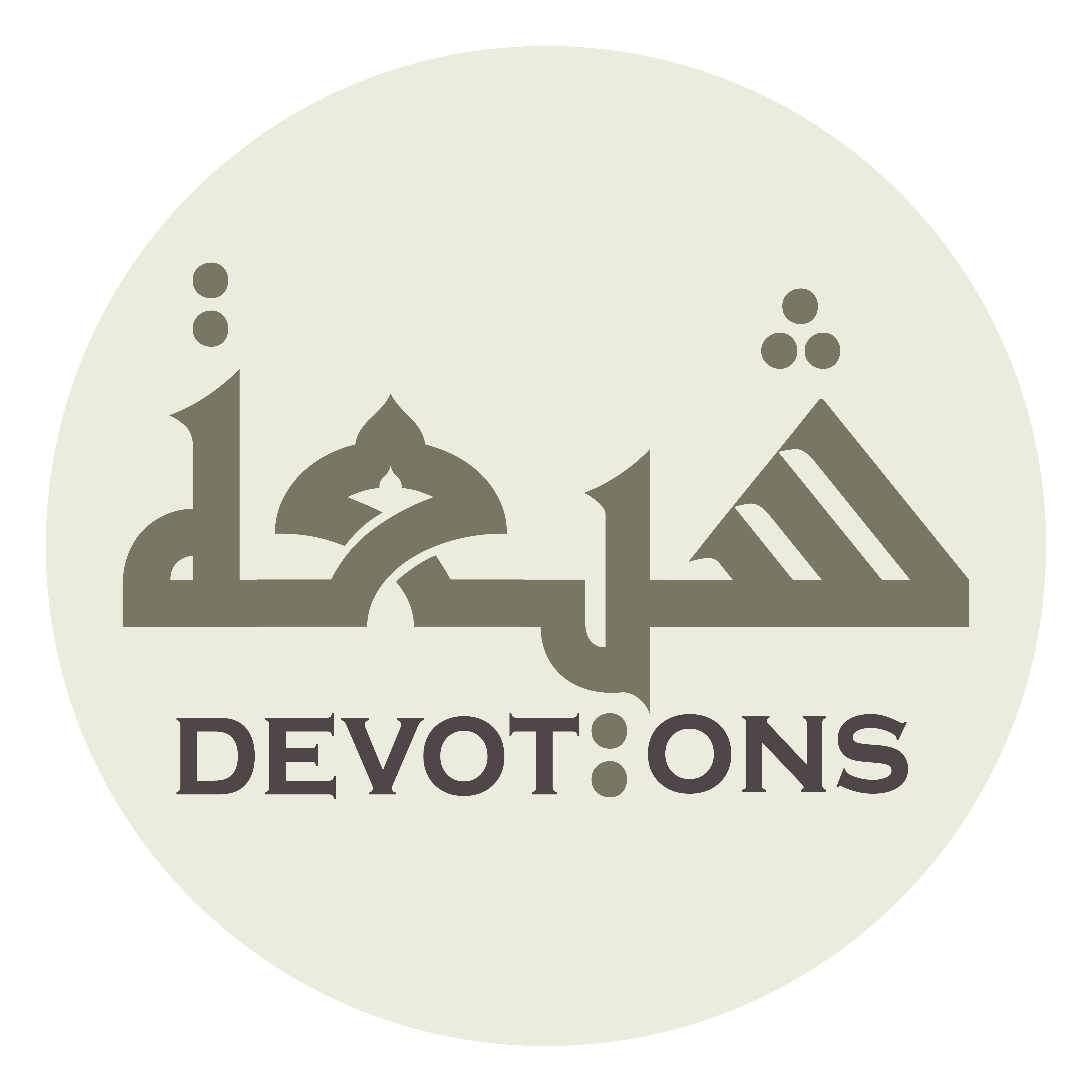 يَا مَنْ لَهُ الْمُلْكُ وَالْجَلالُ

yā man lahul mulku waljalāl

O He, to Whom is all dominion and sublimity,
Dua Jawshan Kabeer
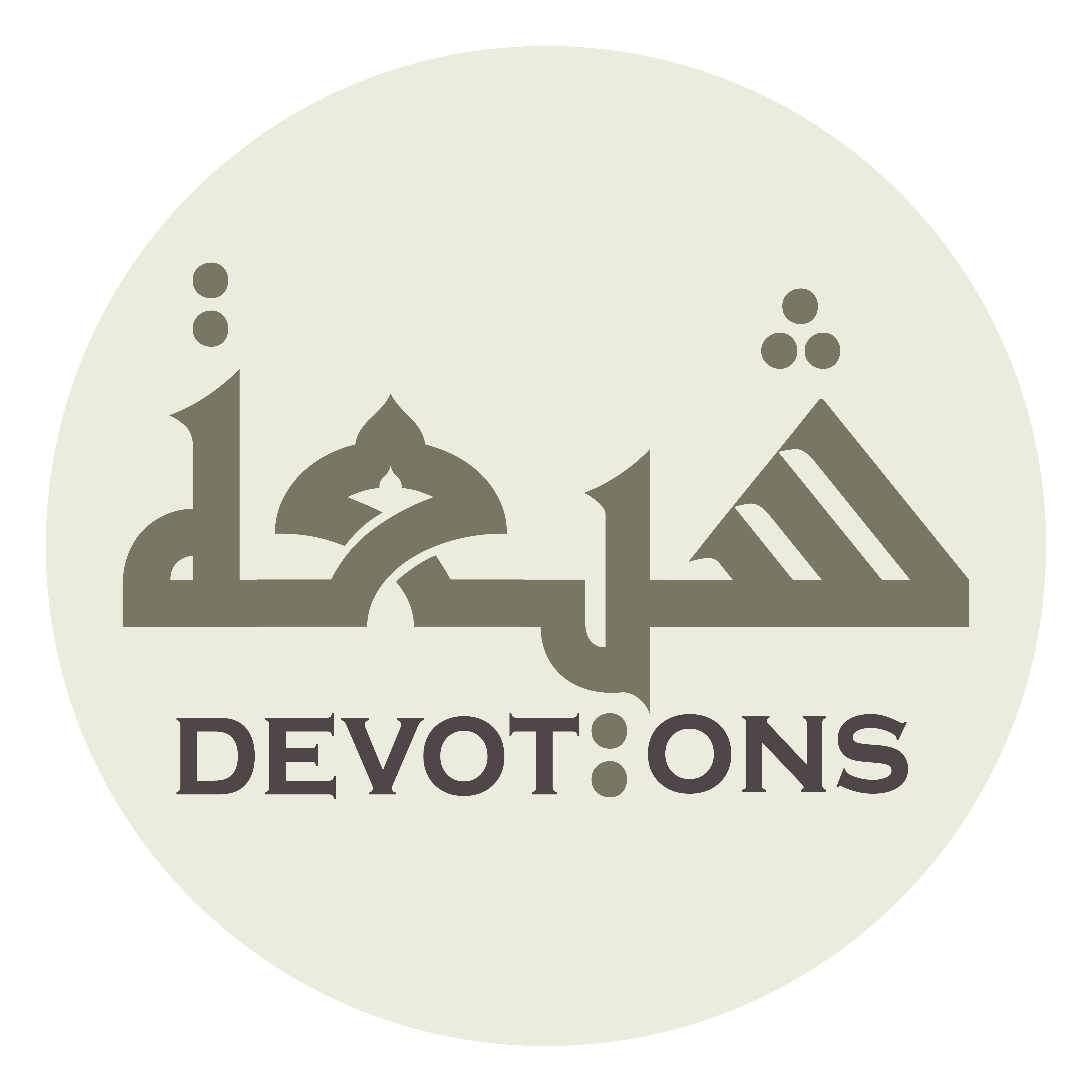 يَا مَنْ هُوَ الْكَبِيرُ الْمُتَعَالِ

yā man huwal kabīrul muta`āl

O He, Who is great above all,
Dua Jawshan Kabeer
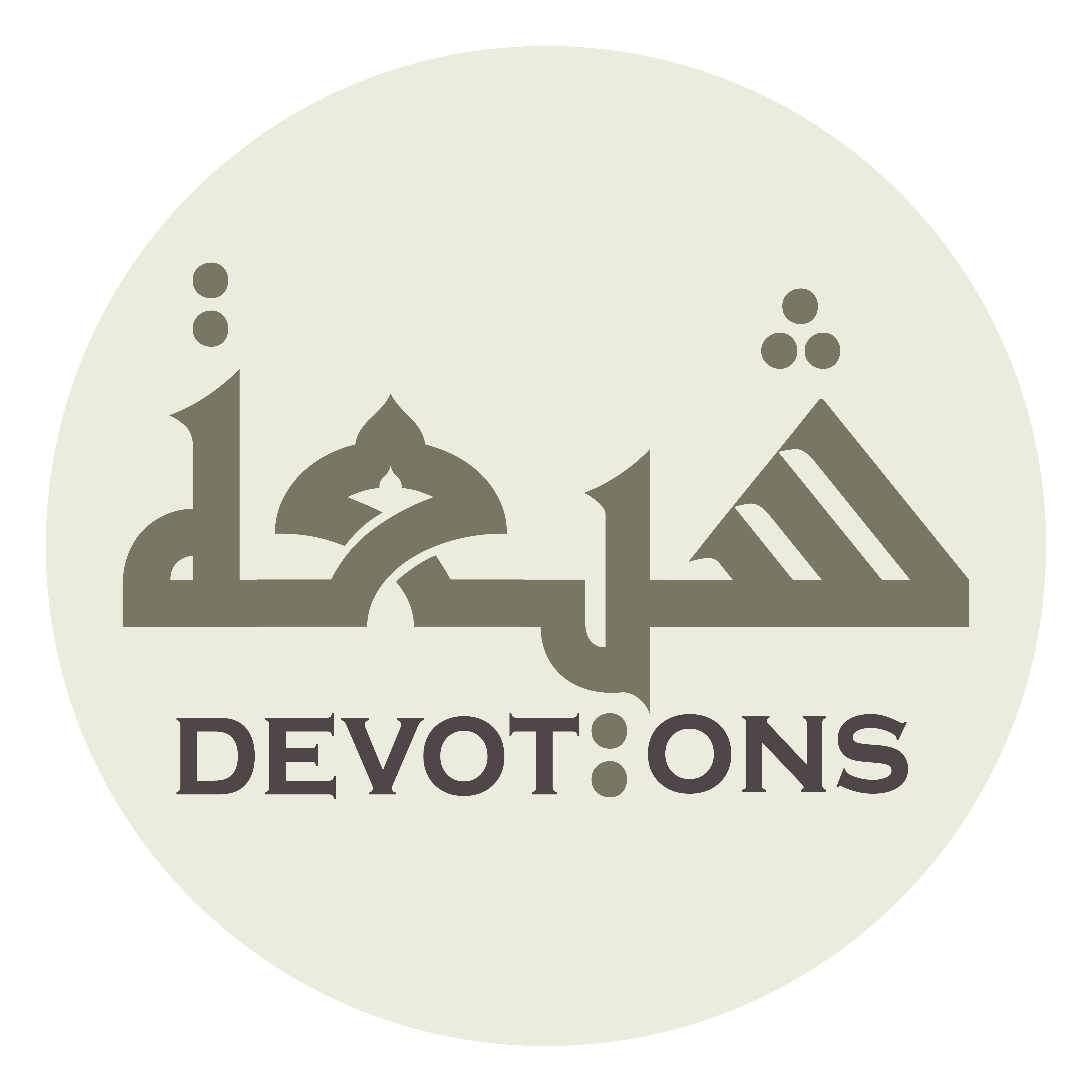 يَا مُنْشِئَ السَّحَابِ الثِّقَالِ

yā munshi-as saḥābith thiqāl

O He, Who creates heavy clouds,
Dua Jawshan Kabeer
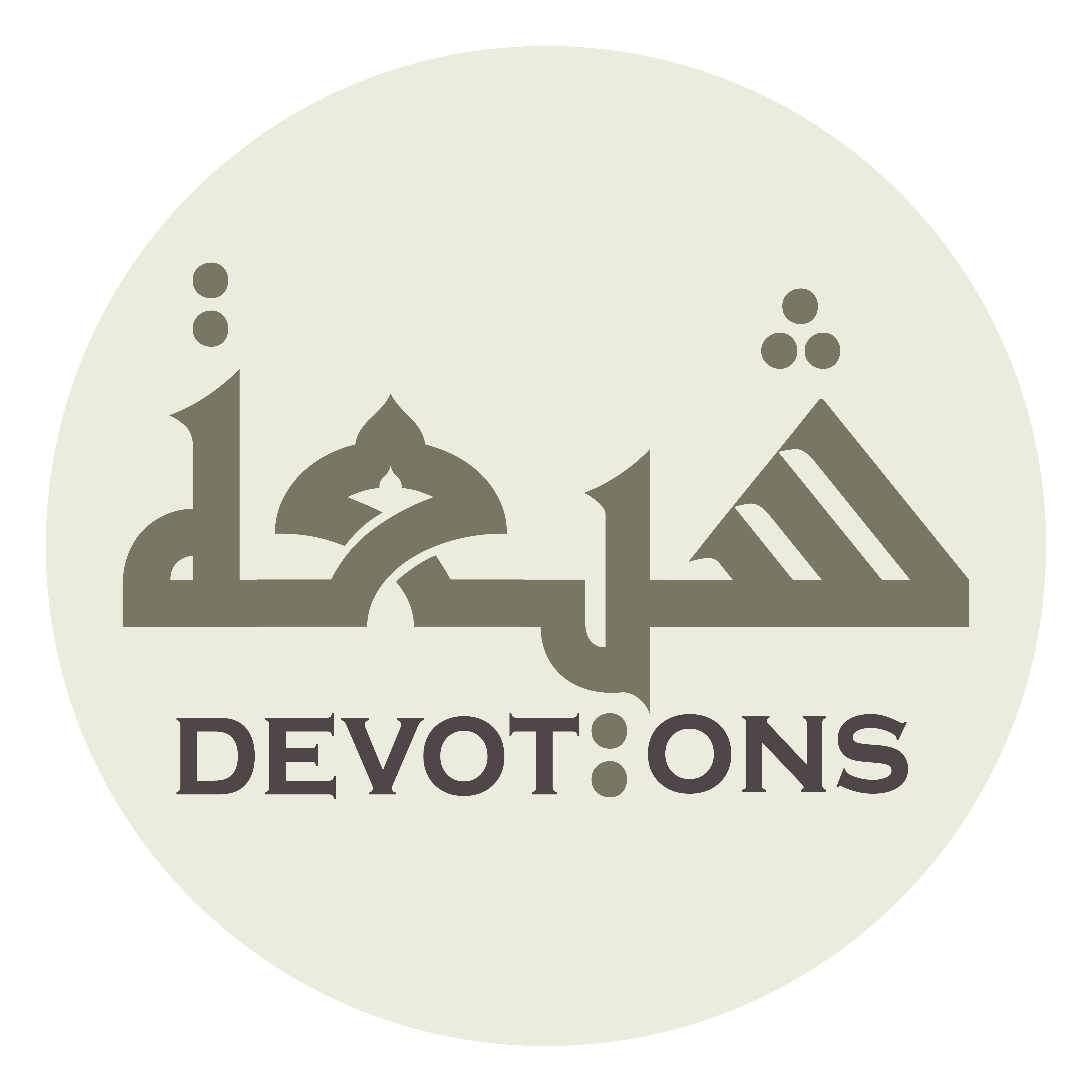 يَا مَنْ هُوَ شَدِيدُ الْمِحَالِ

yā man huwa shadīdul miḥāl

O He, Who is the most powerful,
Dua Jawshan Kabeer
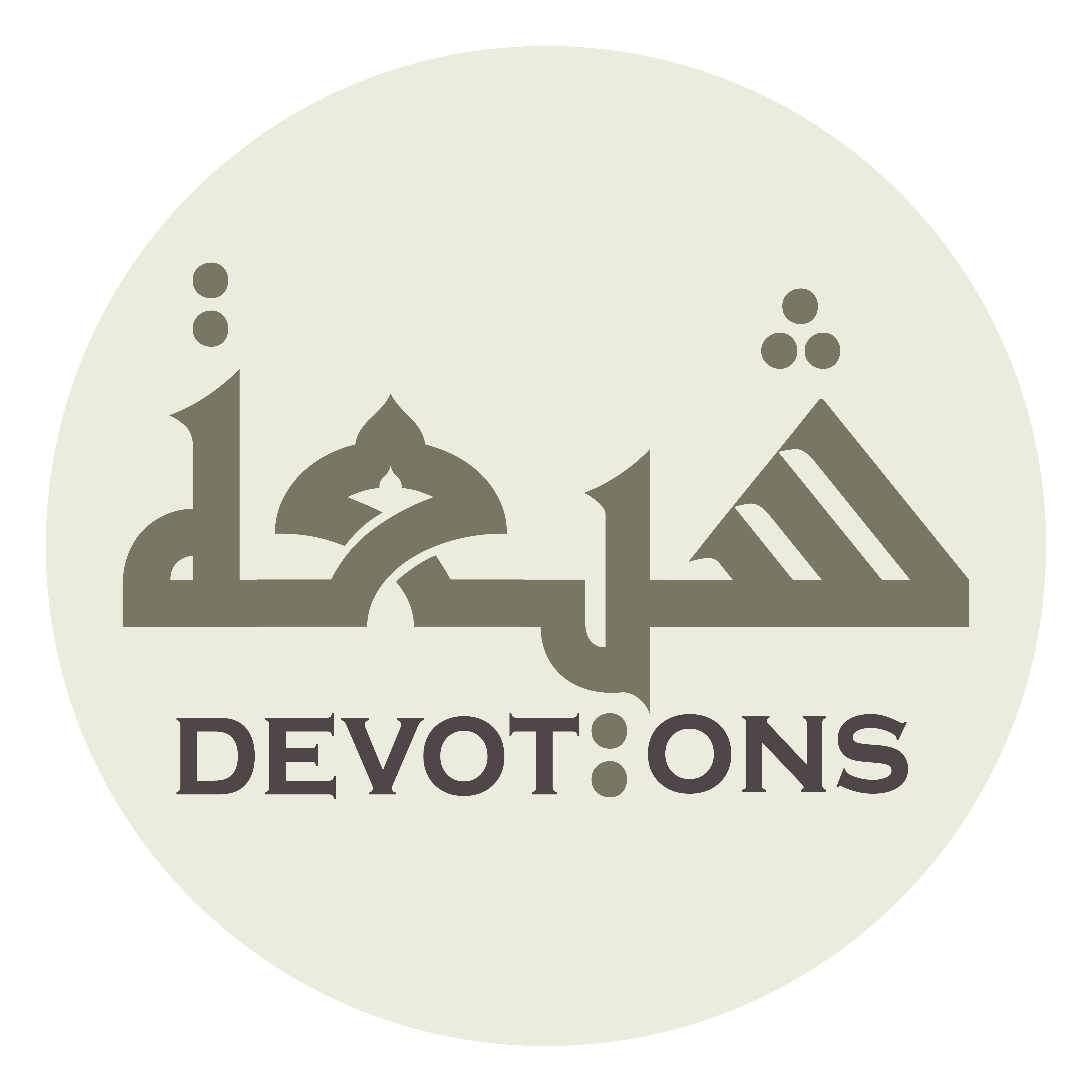 يَا مَنْ هُوَ سَرِيعُ الْحِسَابِ

yā man huwa sarī`ul ḥisāb

O He, Who is quick to reckon,
Dua Jawshan Kabeer
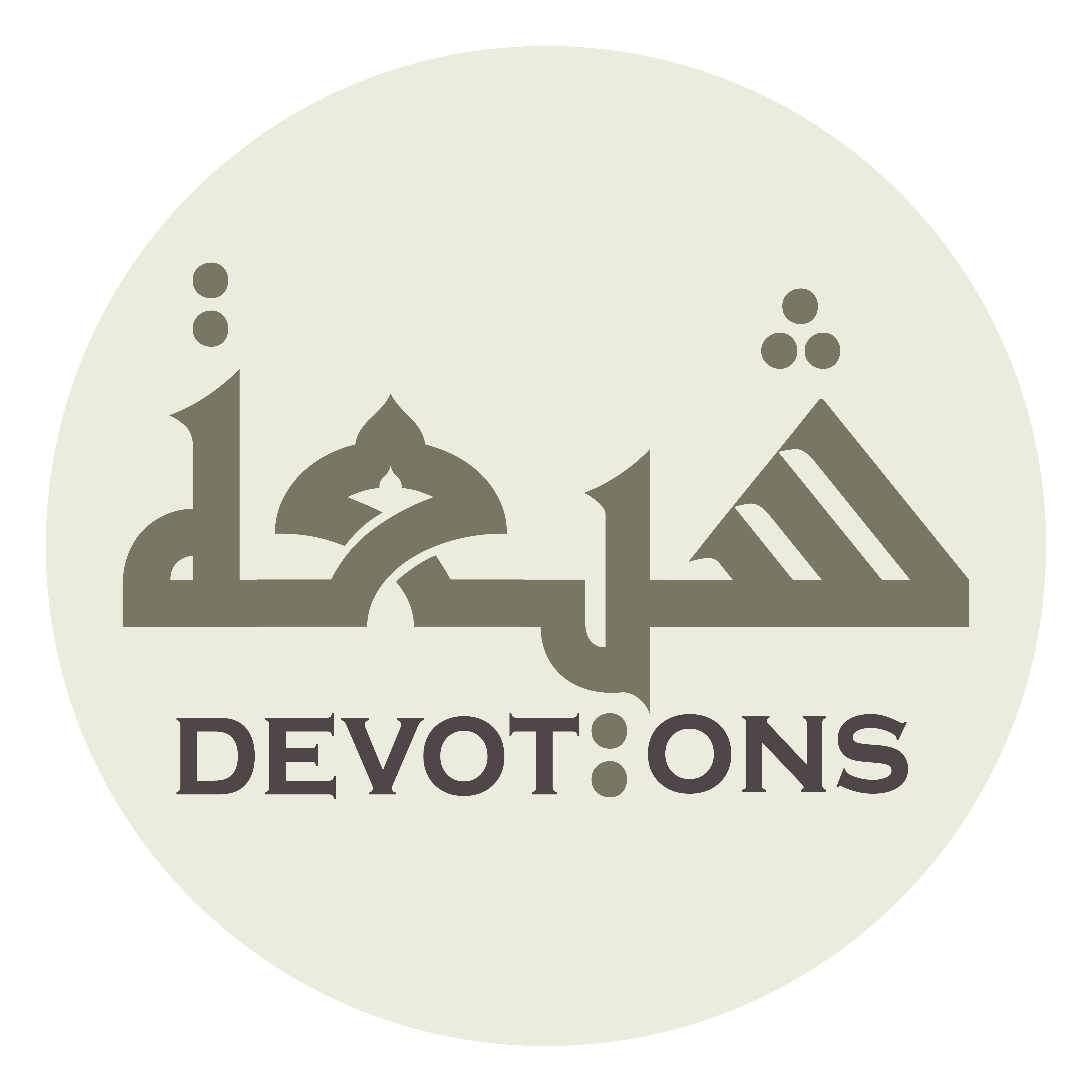 يَا مَنْ هُوَ شَدِيدُ الْعِقَابِ

yā man huwa shadīdul `iqāb

O He, Who metes out the severest punishment,
Dua Jawshan Kabeer
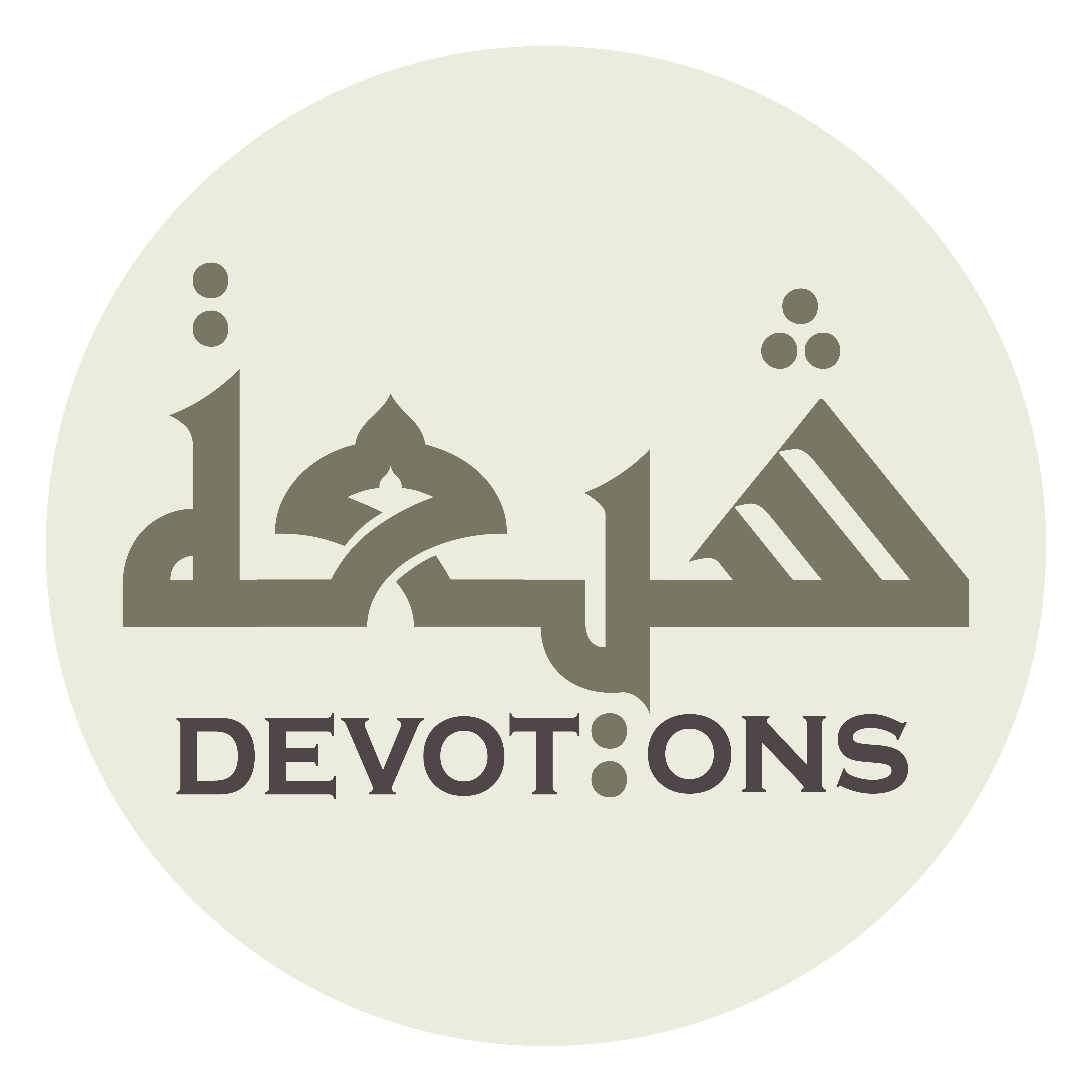 يَا مَنْ عِنْدَهُ حُسْنُ الثَّوَابِ

yā man `indahu ḥusnuth thawāb

O He, with Whom is the excellent reward,
Dua Jawshan Kabeer
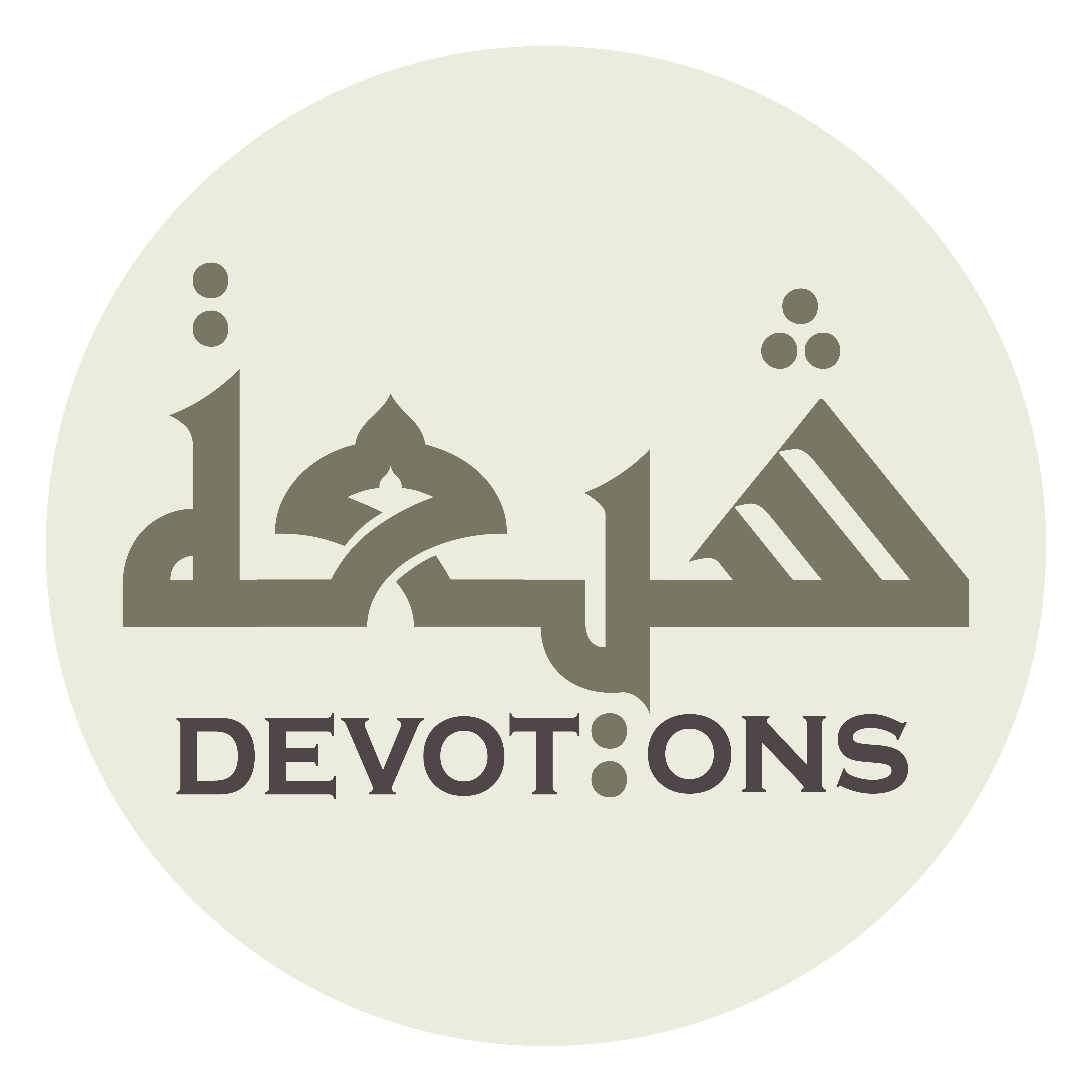 يَا مَنْ عِنْدَهُ أُمُّ الْكِتَابِ

yā man `indahu ummul kitāb

O He, with Whom is the Original Book.
Dua Jawshan Kabeer
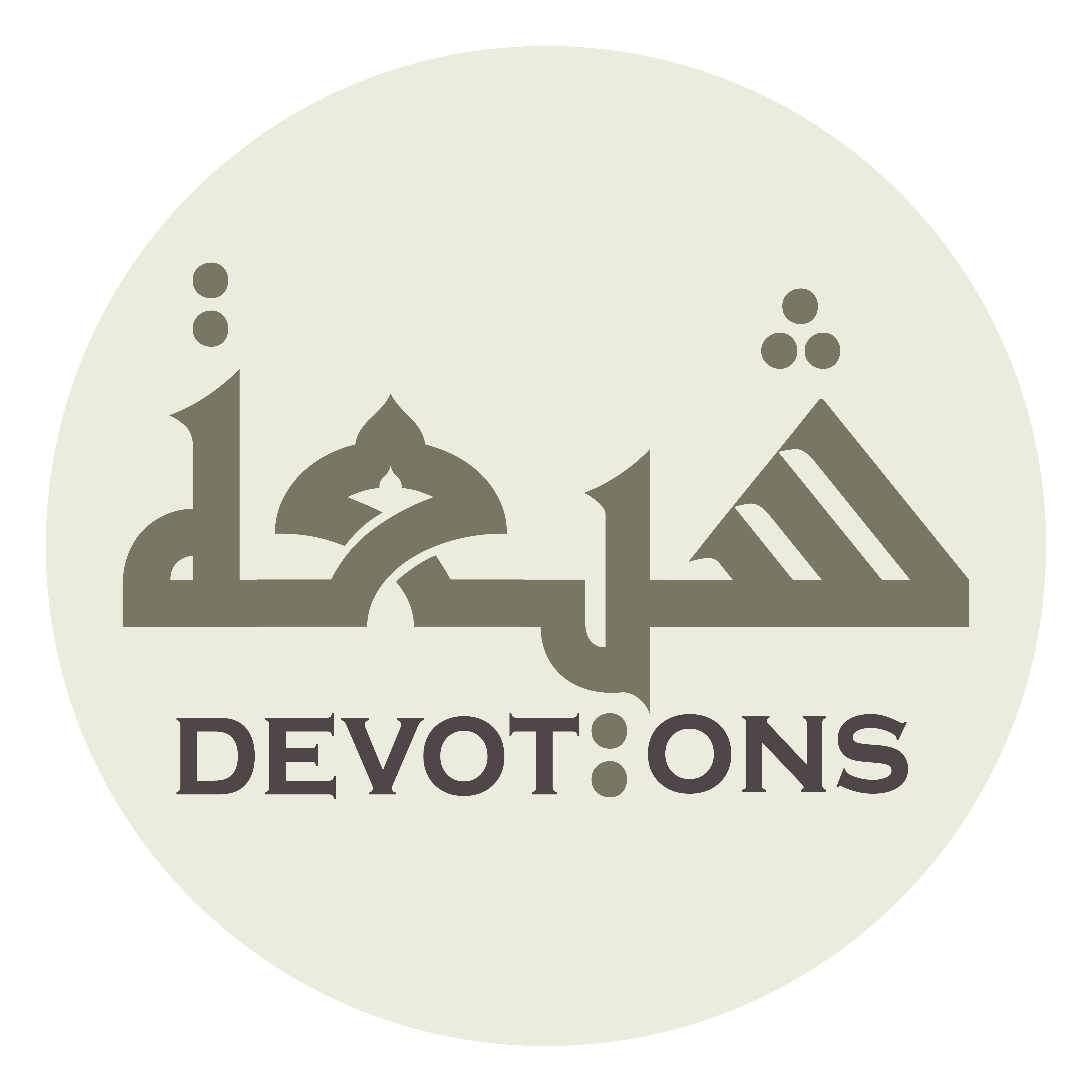 سُبْحَانَكَ يَا لَا إِلٰهَ إِلَّا اَنْتَ

subḥānaka yā lā ilāha illā ant

Praise be to You, there is no god but You,
Dua Jawshan Kabeer
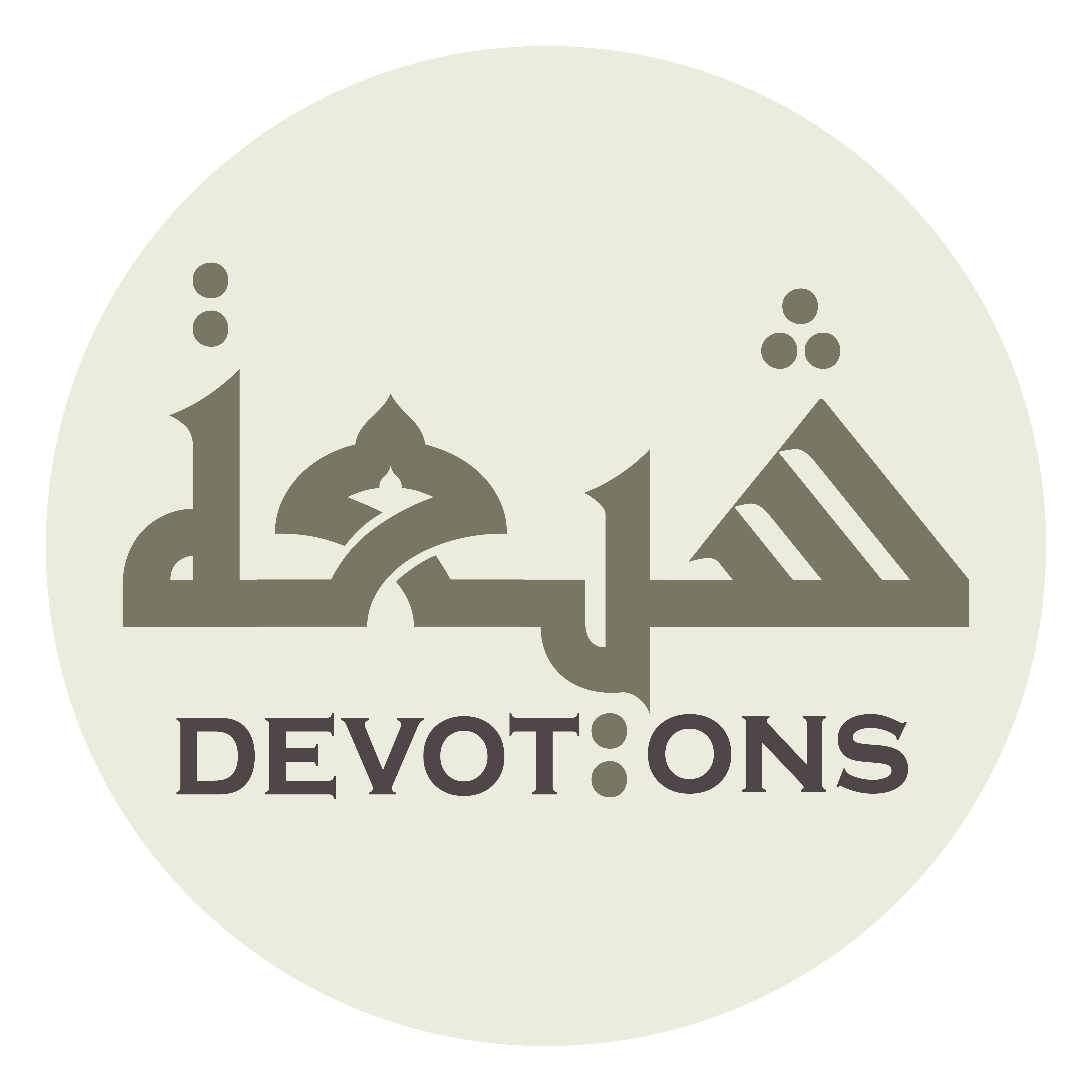 اَلغَوْثَ، اَلغَوْثَ

al ghawth, al ghawth

[I beseech you for] relief, relief
Dua Jawshan Kabeer
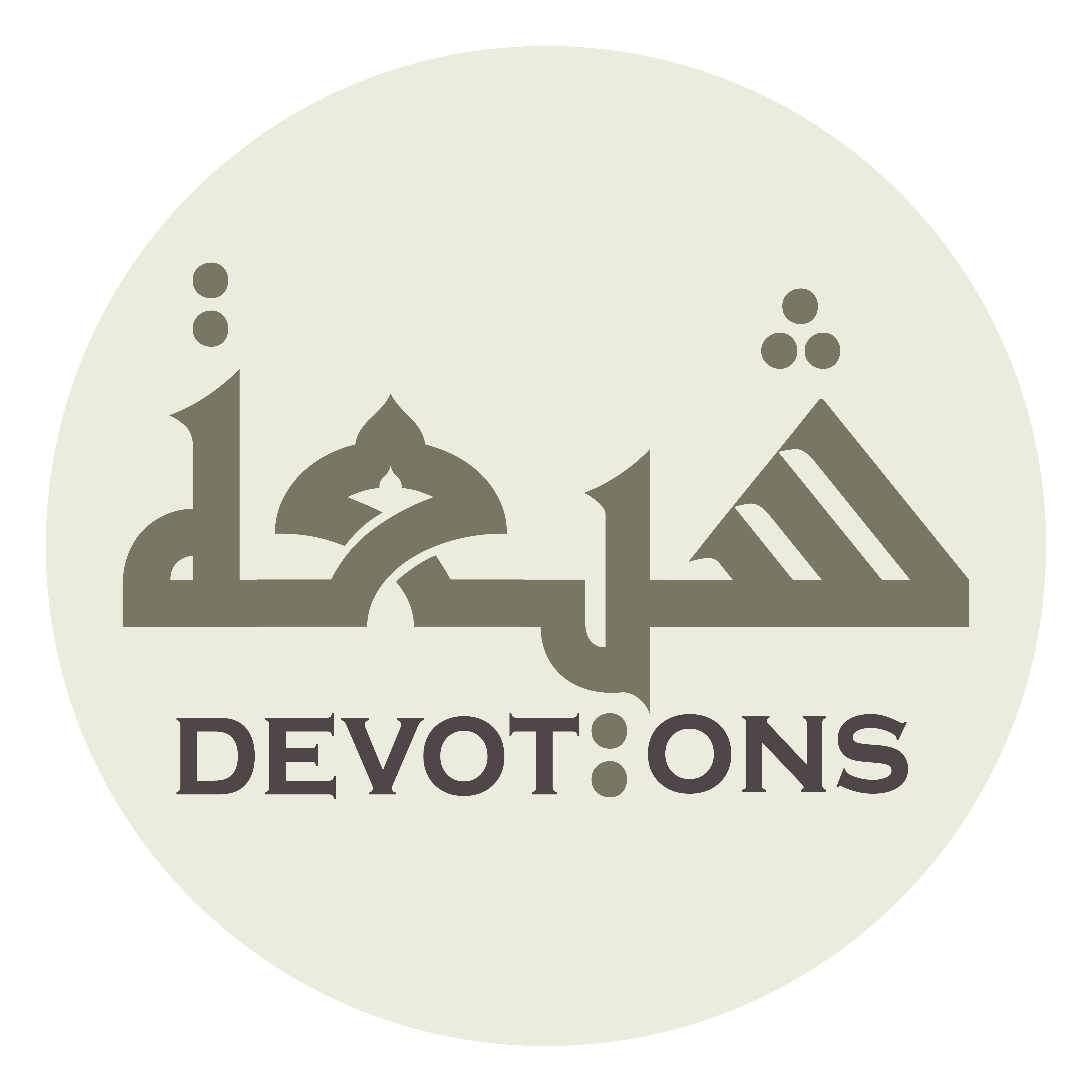 خَلِّصْنَا مِنَ النَّارِ يَا رَبِّ

khalliṣnā minan nāri yā rabb

Protect us from the Fire, O Lord.
Dua Jawshan Kabeer
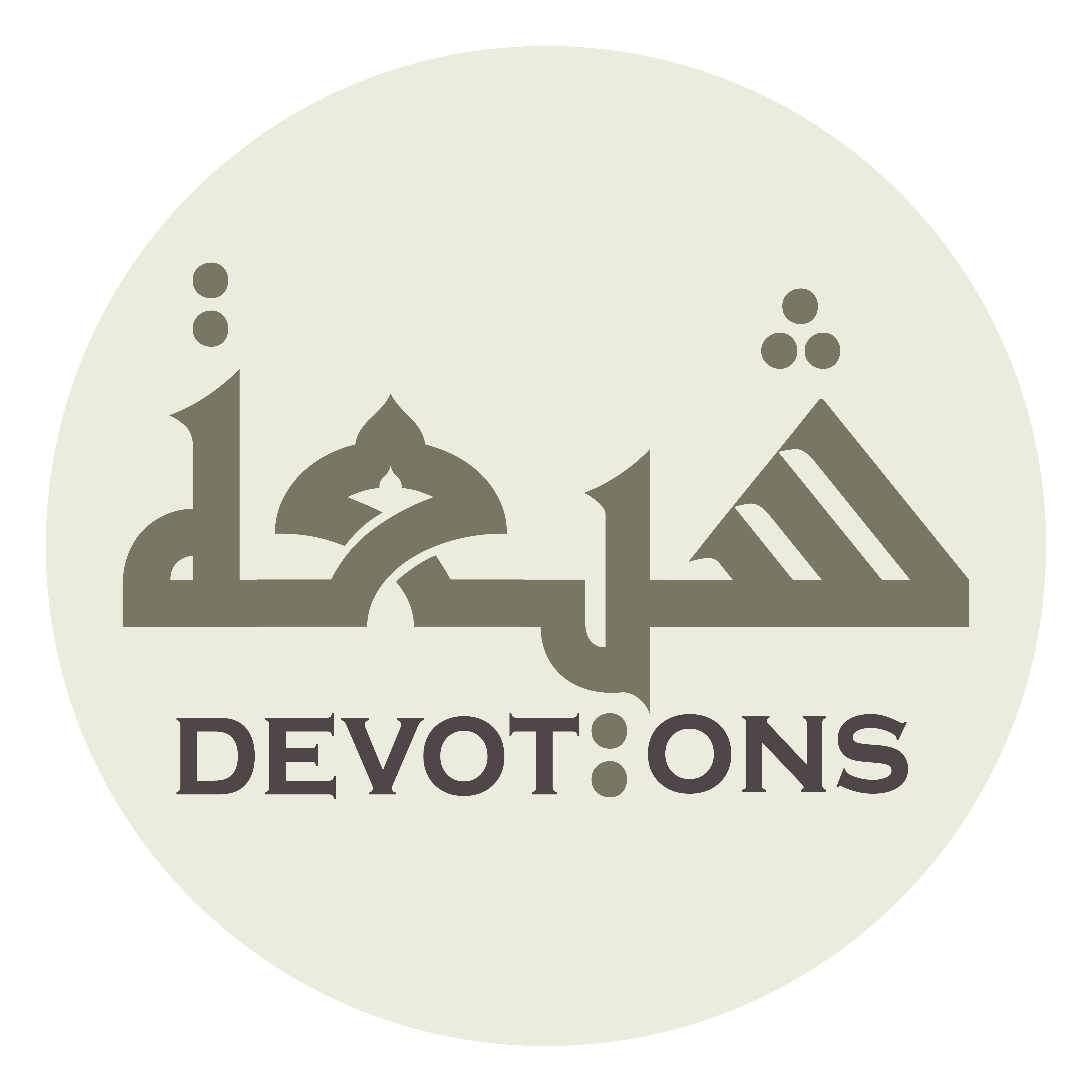 5\100
Dua Jawshan Kabeer
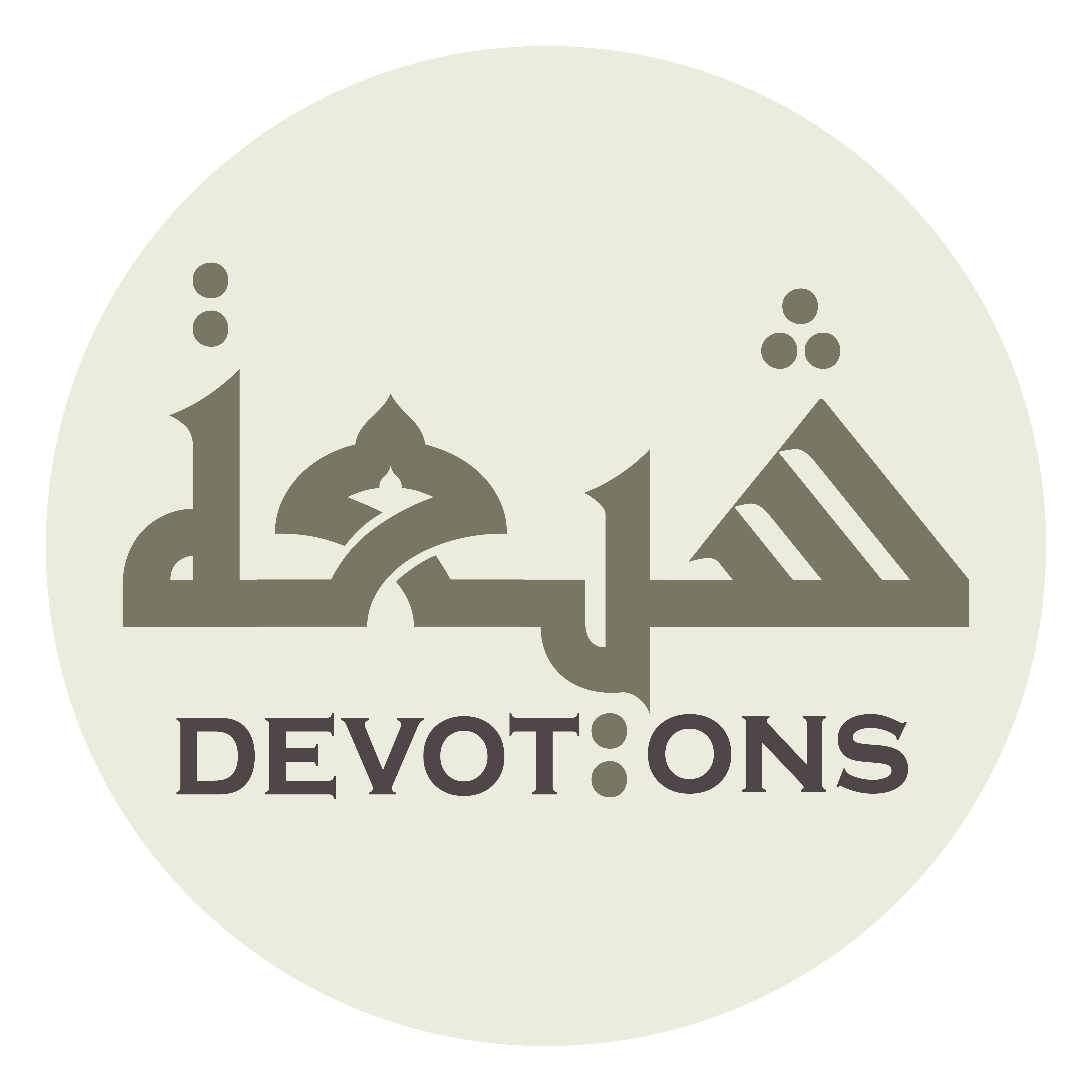 TO ACHIEVE RENOWN, SUCCESS
Dua Jawshan Kabeer
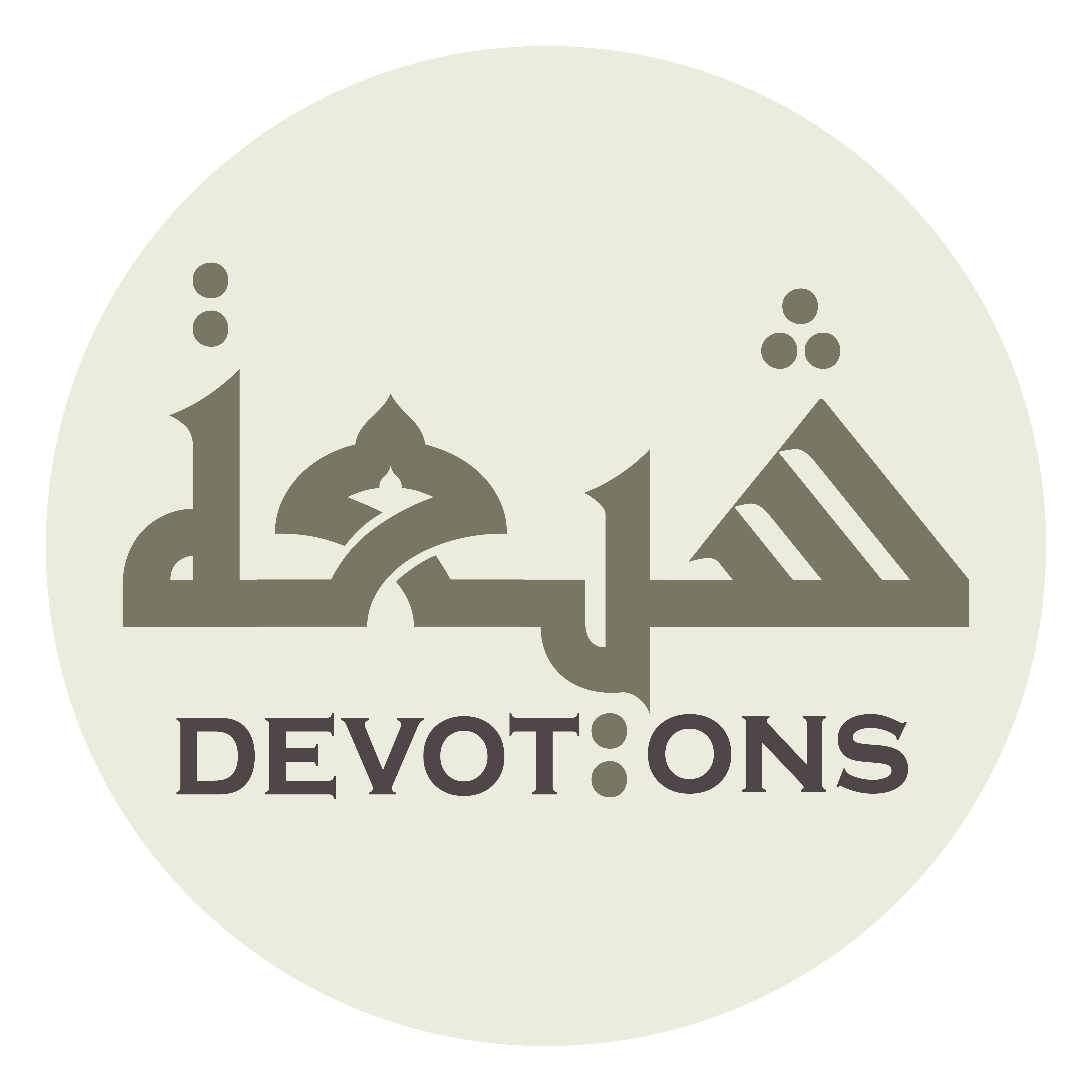 اَللّٰهُمَّ إِنِّي أَسْأَلُكَ بِاسْمِكَ

allāhumma innī as-aluka bismik

O Allah, Verily I beseech You in Your name:
Dua Jawshan Kabeer
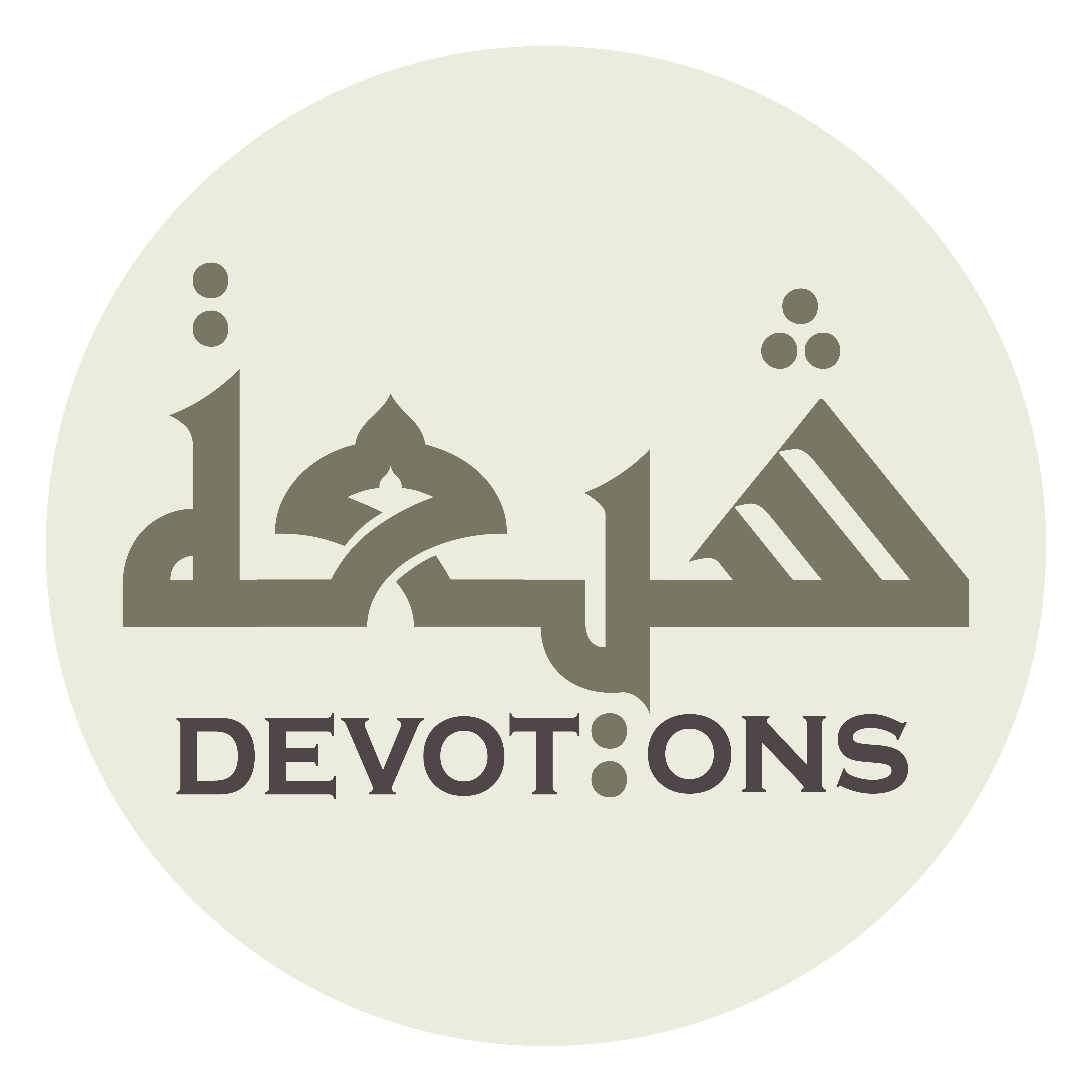 يَا حَنَّانُ يَا مَنَّانُ

yā ḥannānu yā mannān

O Charitable One, O Benefactor,
Dua Jawshan Kabeer
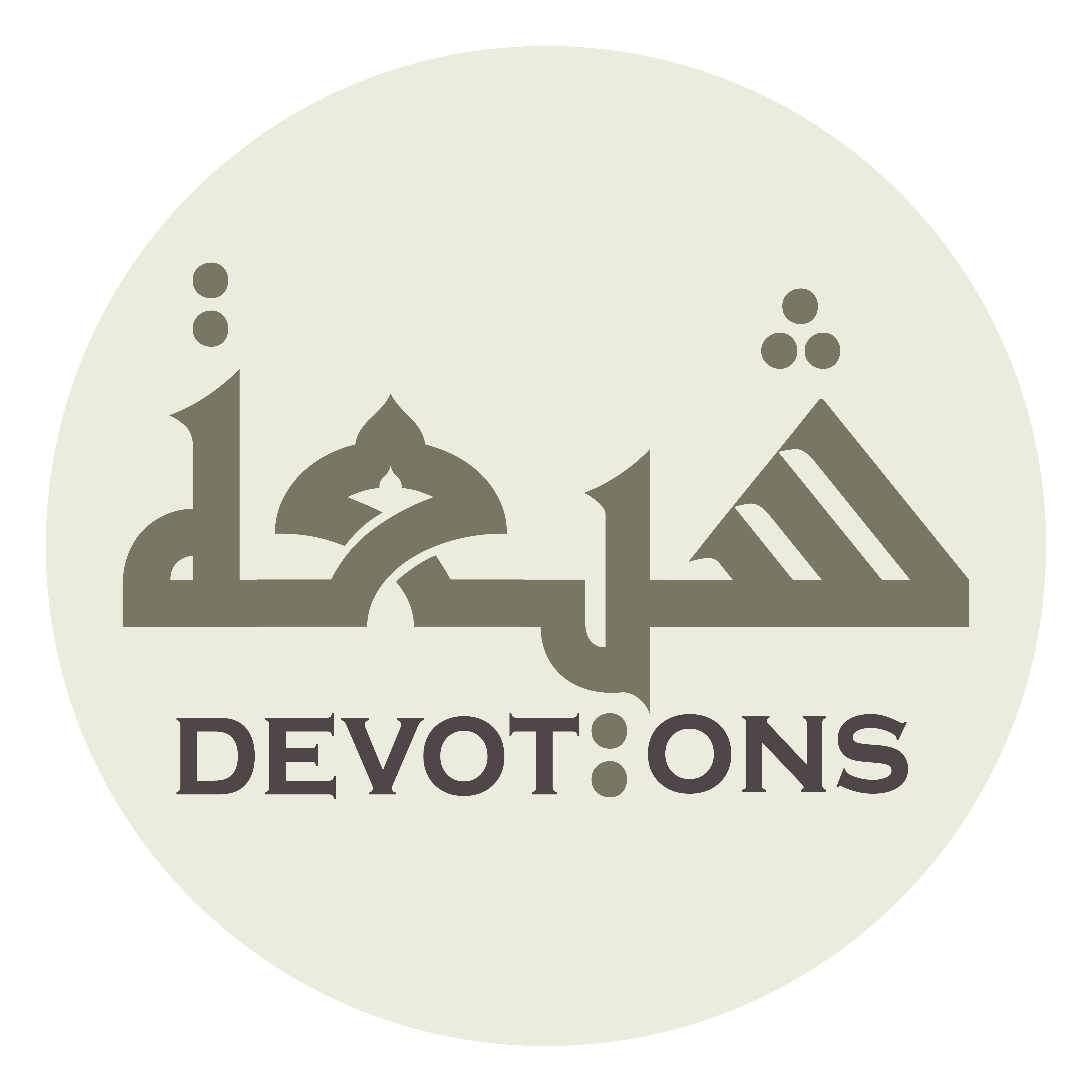 يَا دَيَّانُ يَا بُرْهَانُ

yā dayyānu yā bur-hān

O Judge, O Proof,
Dua Jawshan Kabeer
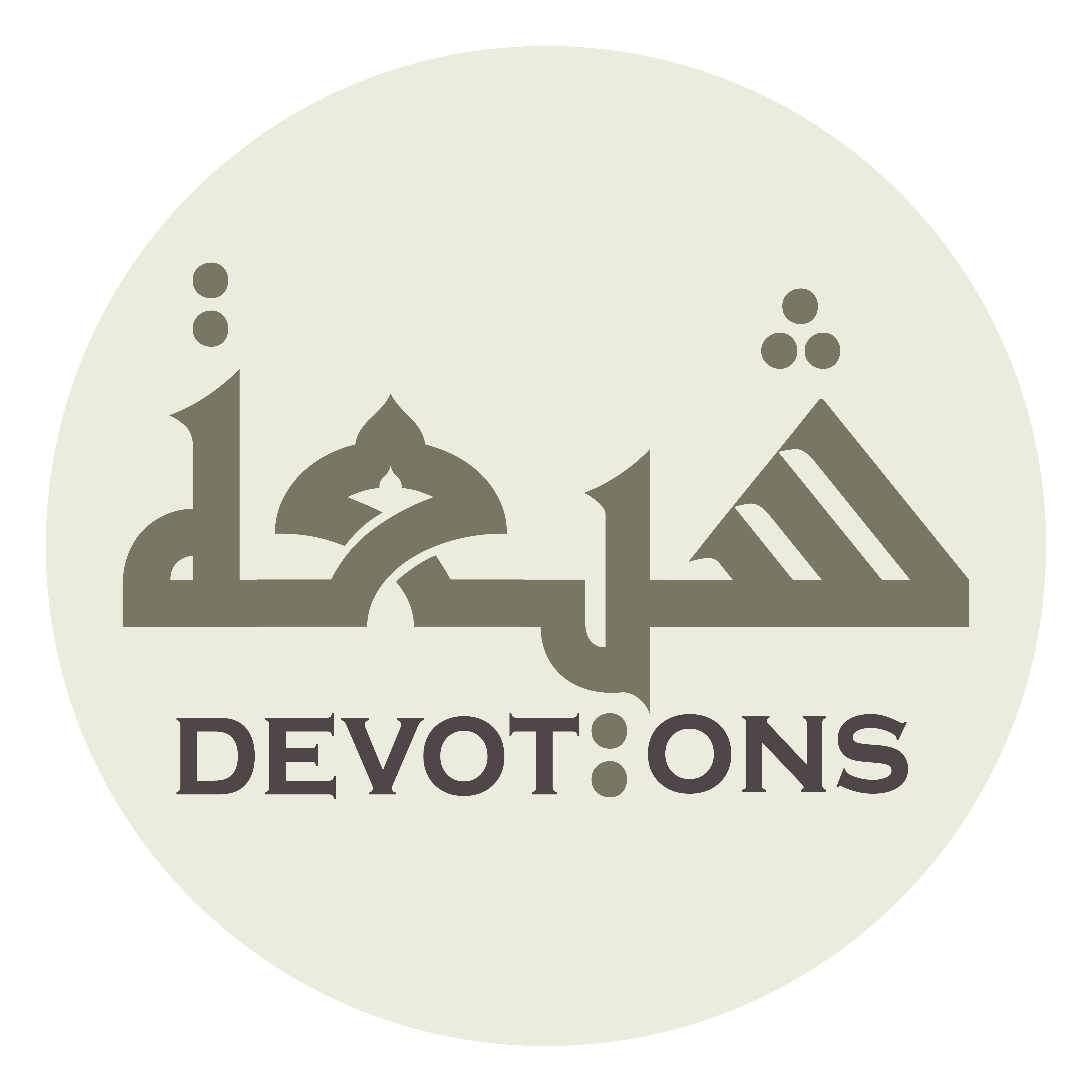 يَا سُلْطَانُ يَا رِضْوَانُ

yā sulṭānu yā riḍwān

O Sovereign, O Approver,
Dua Jawshan Kabeer
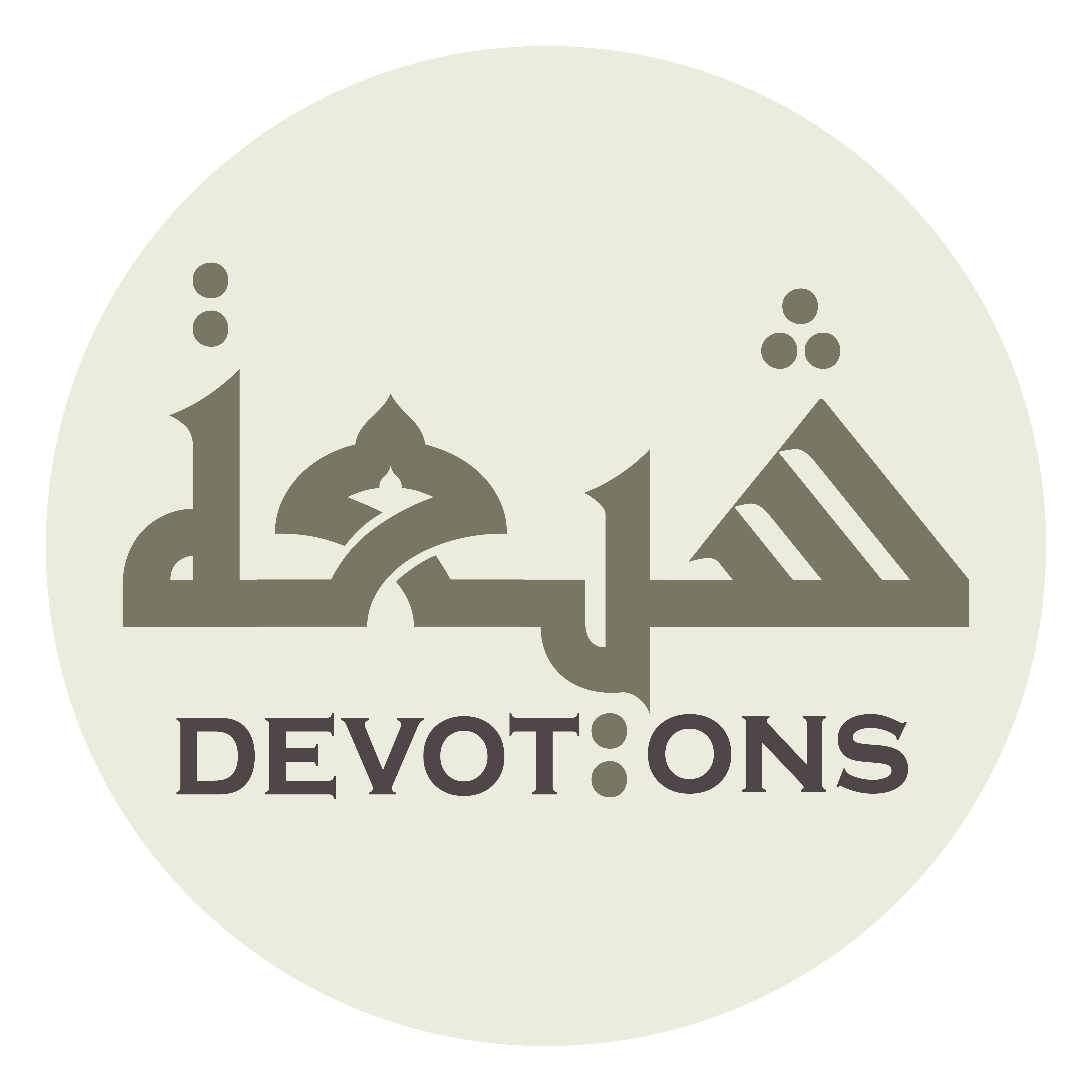 يَا غُفْرَانُ يَا سُبْحَانُ يَا مُسْتَعَانُ

yā ghufrānu yā subḥānu yā musta`ān

O Fver, O Elevated One, O Helper,
Dua Jawshan Kabeer
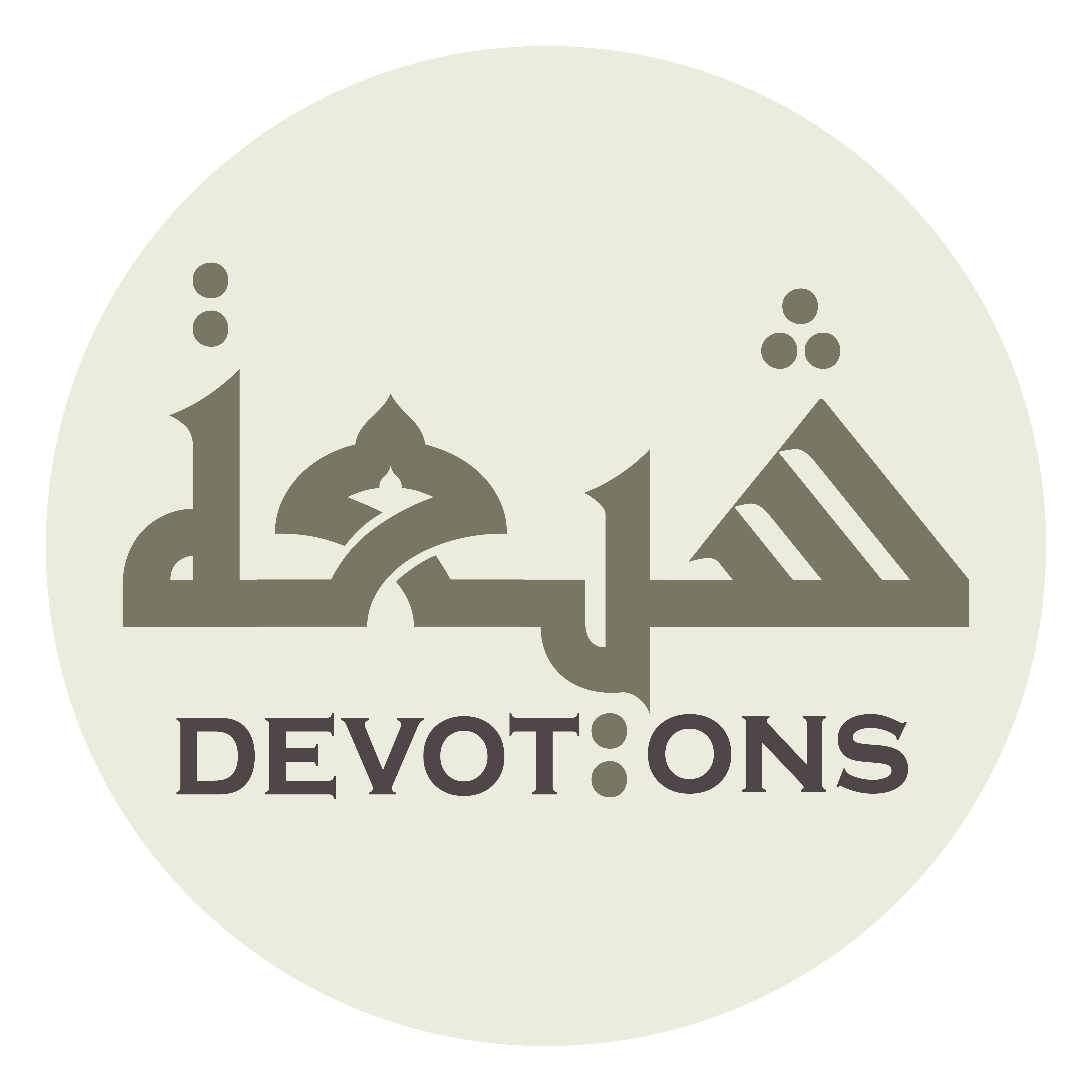 يَا ذَا الْمَنِّ وَالْبَيَانِ

yā dhal manni walbayān

O Holder of blessings and manifestation.
Dua Jawshan Kabeer
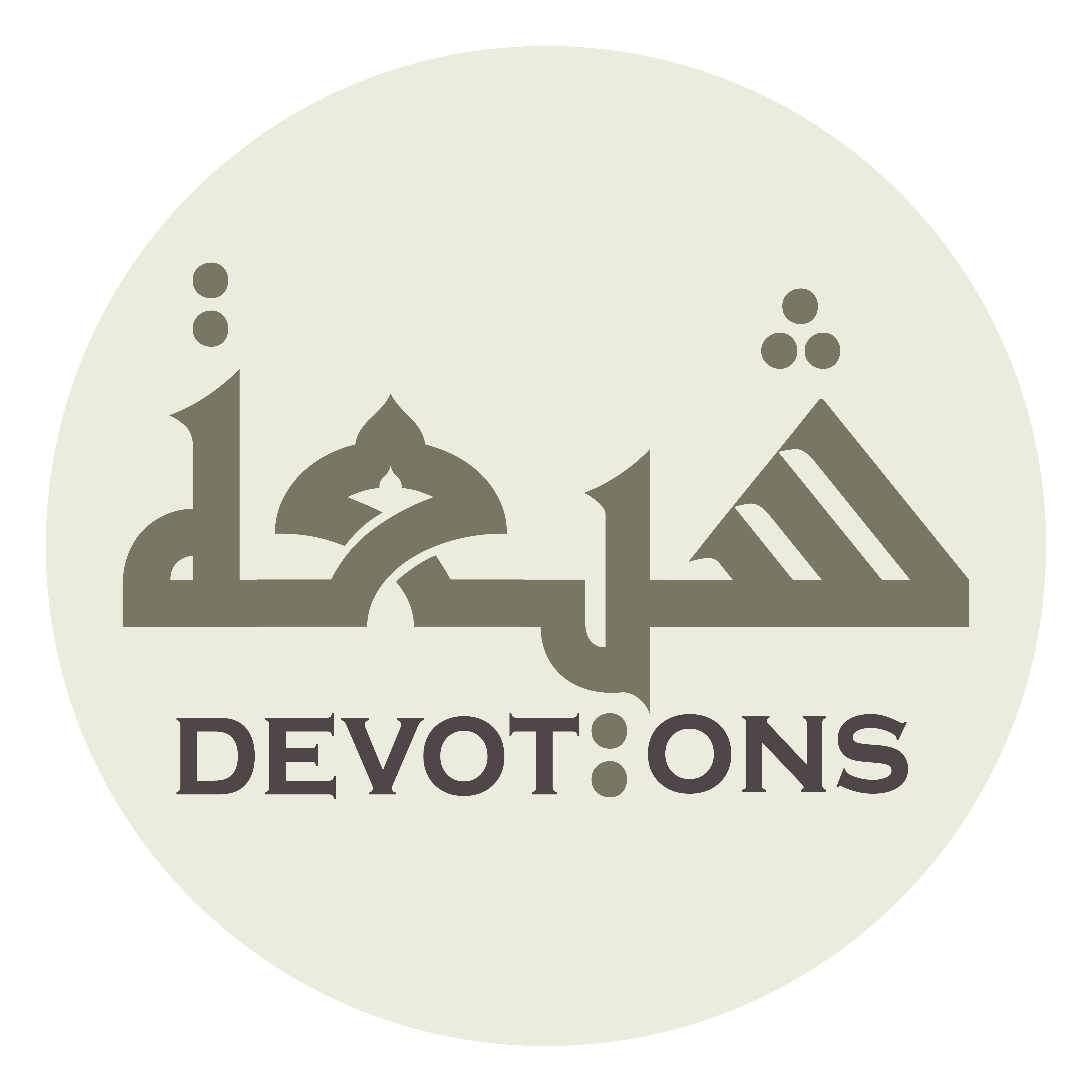 سُبْحَانَكَ يَا لَا إِلٰهَ إِلَّا اَنْتَ

subḥānaka yā lā ilāha illā ant

Praise be to You, there is no god but You,
Dua Jawshan Kabeer
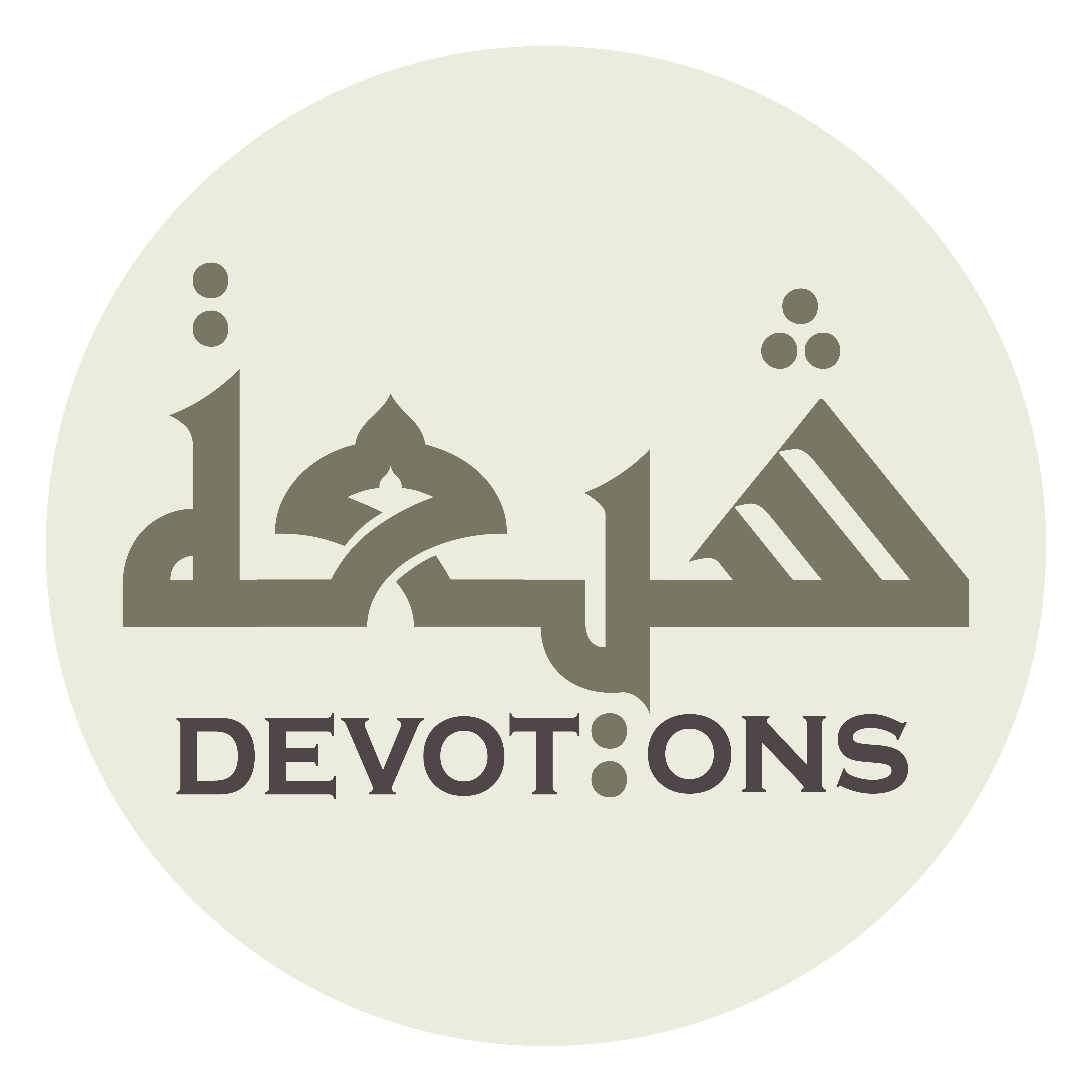 اَلغَوْثَ، اَلغَوْثَ

al ghawth, al ghawth

[I beseech you for] relief, relief
Dua Jawshan Kabeer
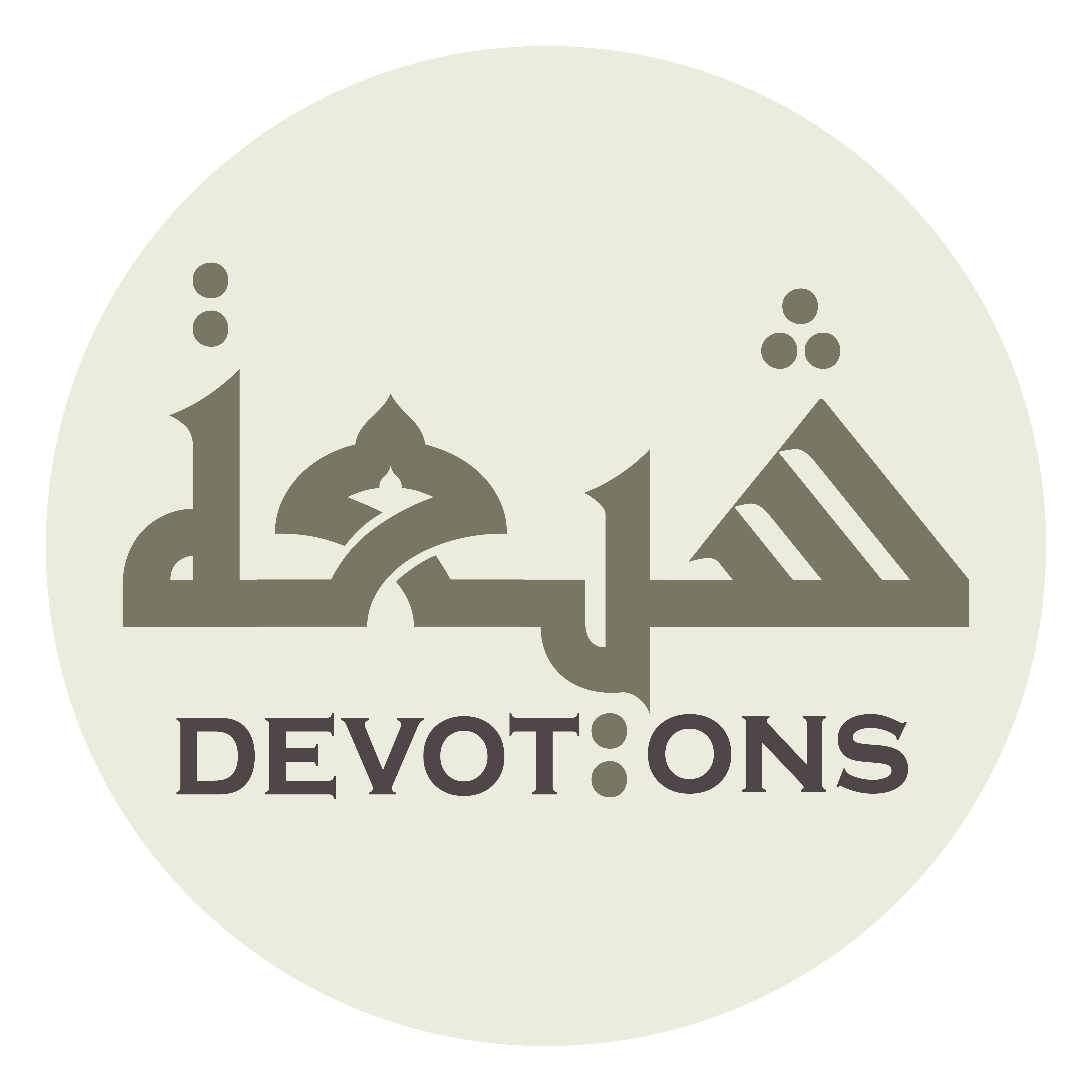 خَلِّصْنَا مِنَ النَّارِ يَا رَبِّ

khalliṣnā minan nāri yā rabb

Protect us from the Fire, O Lord.
Dua Jawshan Kabeer
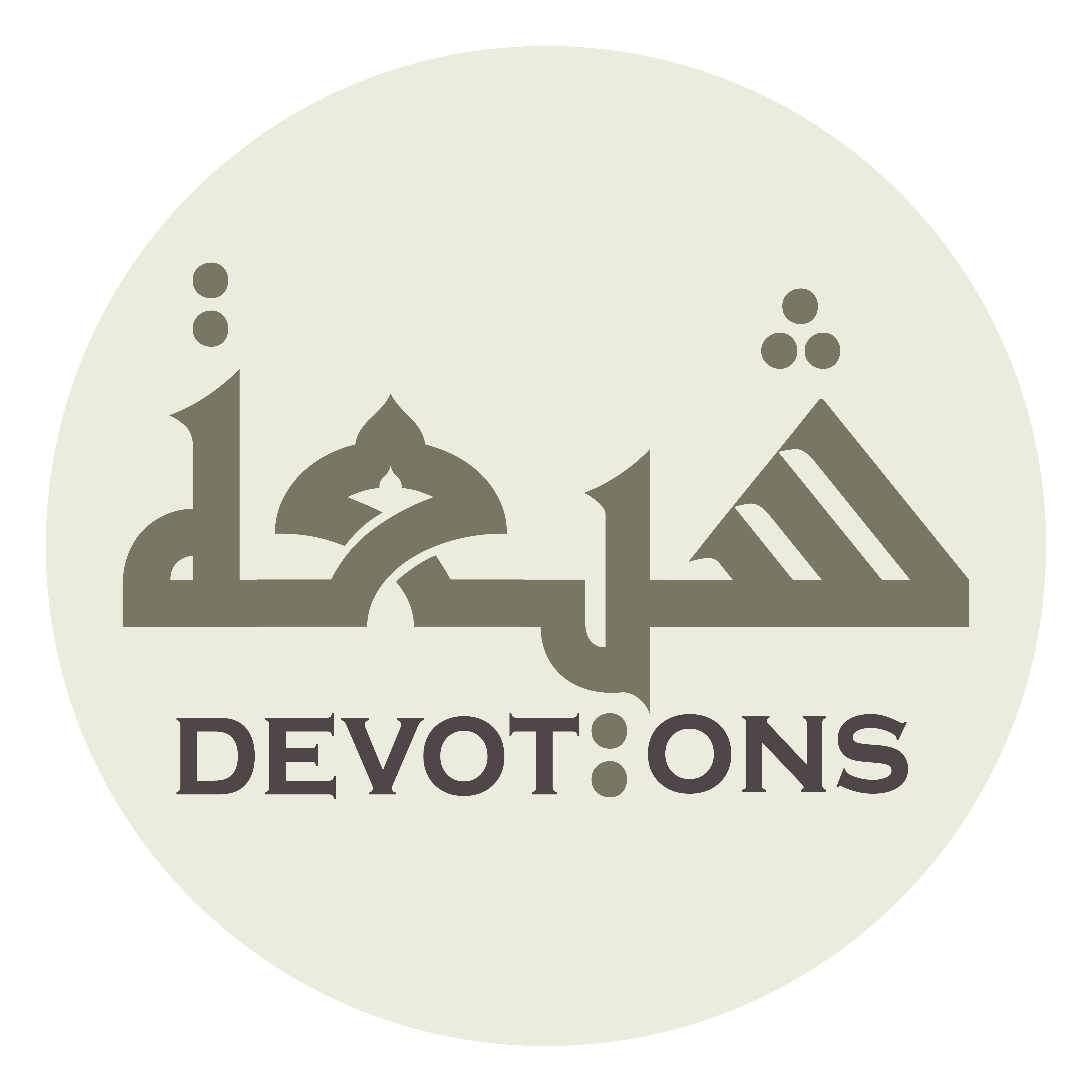 6\100
Dua Jawshan Kabeer
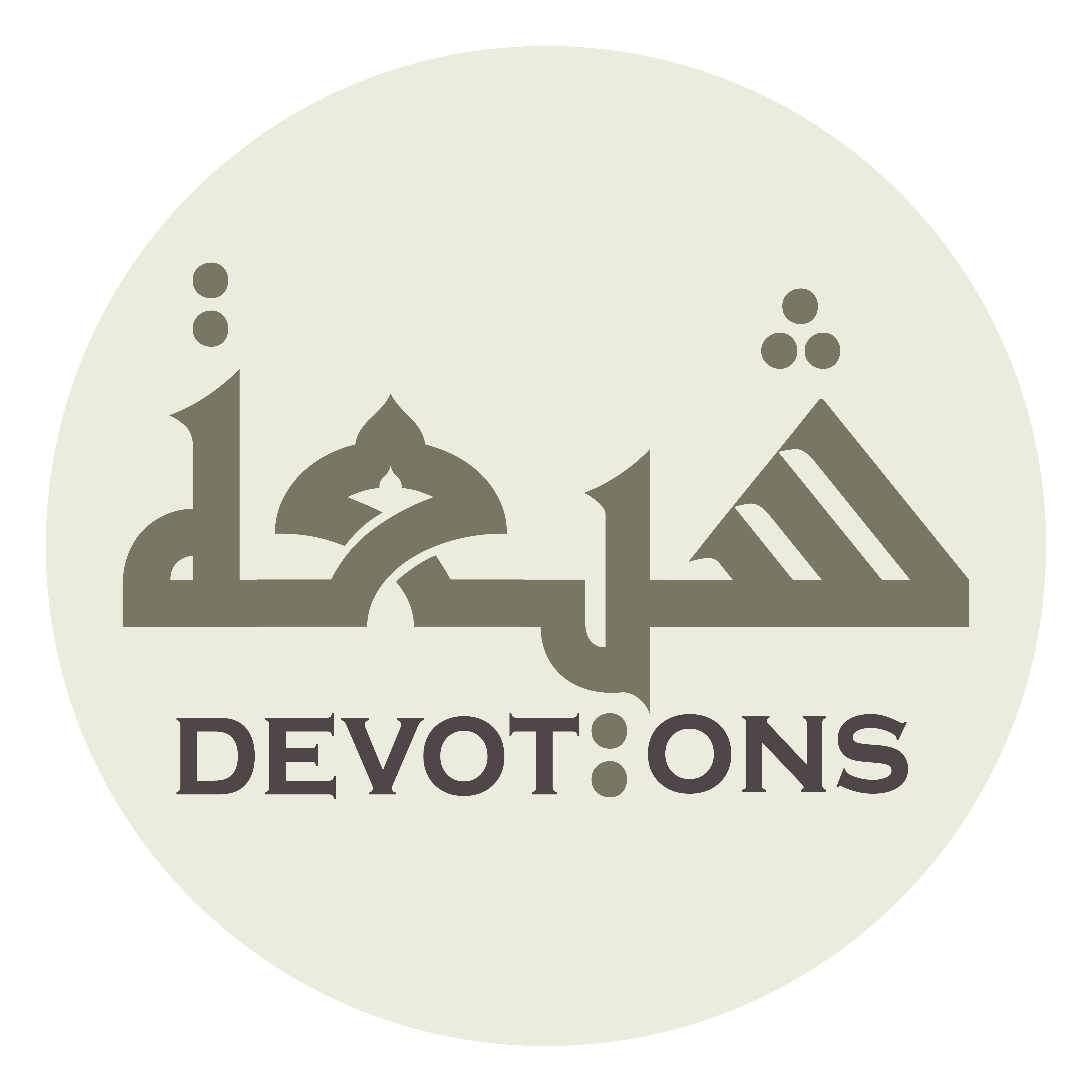 TO OBTAIN BLESSINGS, RANKS
Dua Jawshan Kabeer
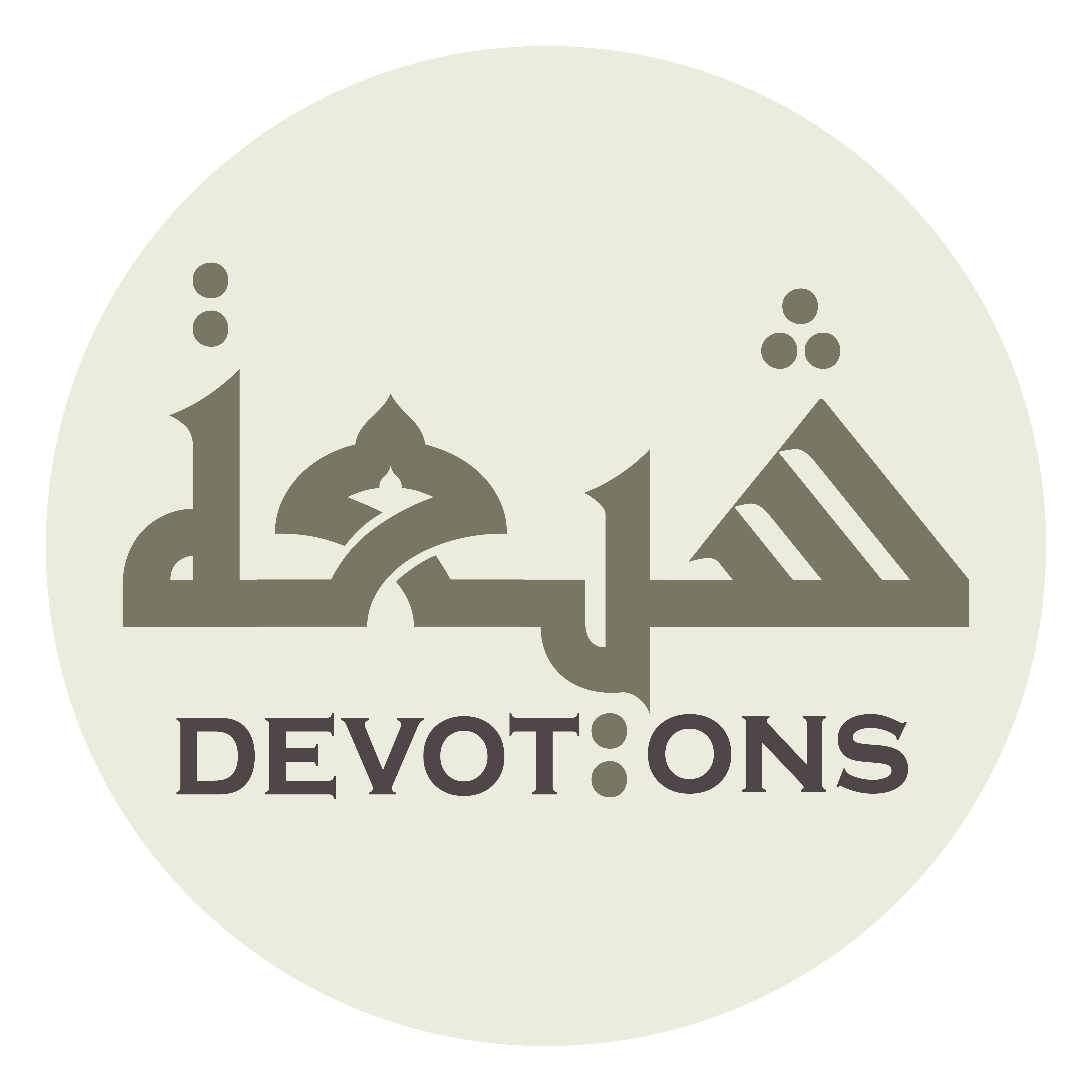 يَا مَنْ تَوَاضَعَ كُلُّ شَيْءٍ لِعَظَمَتِهِ

yā man tawāḍa`a kullu shay-in li`aẓamatih

O He before Whose greatness everything bows,
Dua Jawshan Kabeer
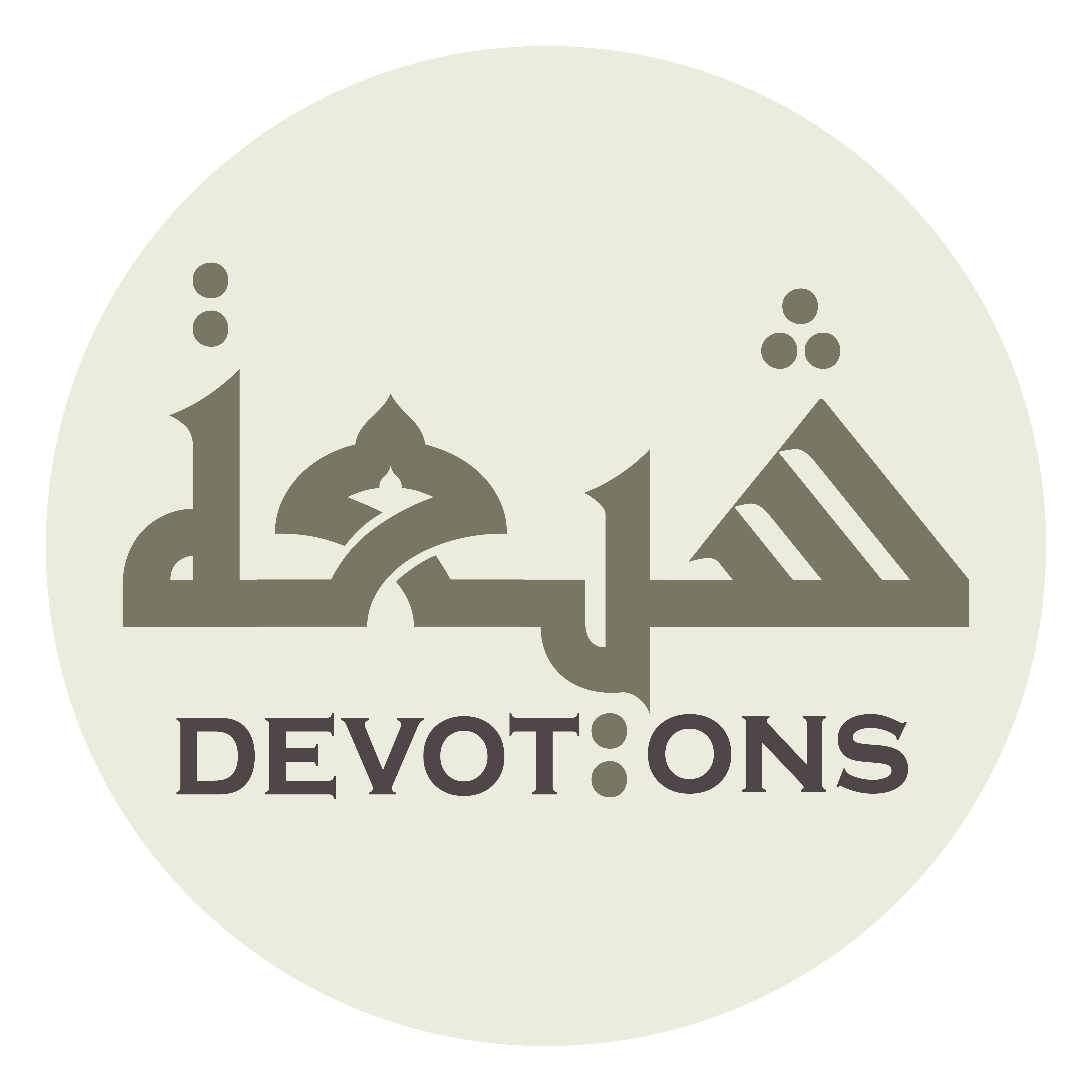 يَا مَنِ اسْتَسْلَمَ كُلُّ شَيْءٍ لِقُدْرَتِهِ

yā manistaslama kullu shay-in liqudratih

O He before Whose power everything submits,
Dua Jawshan Kabeer
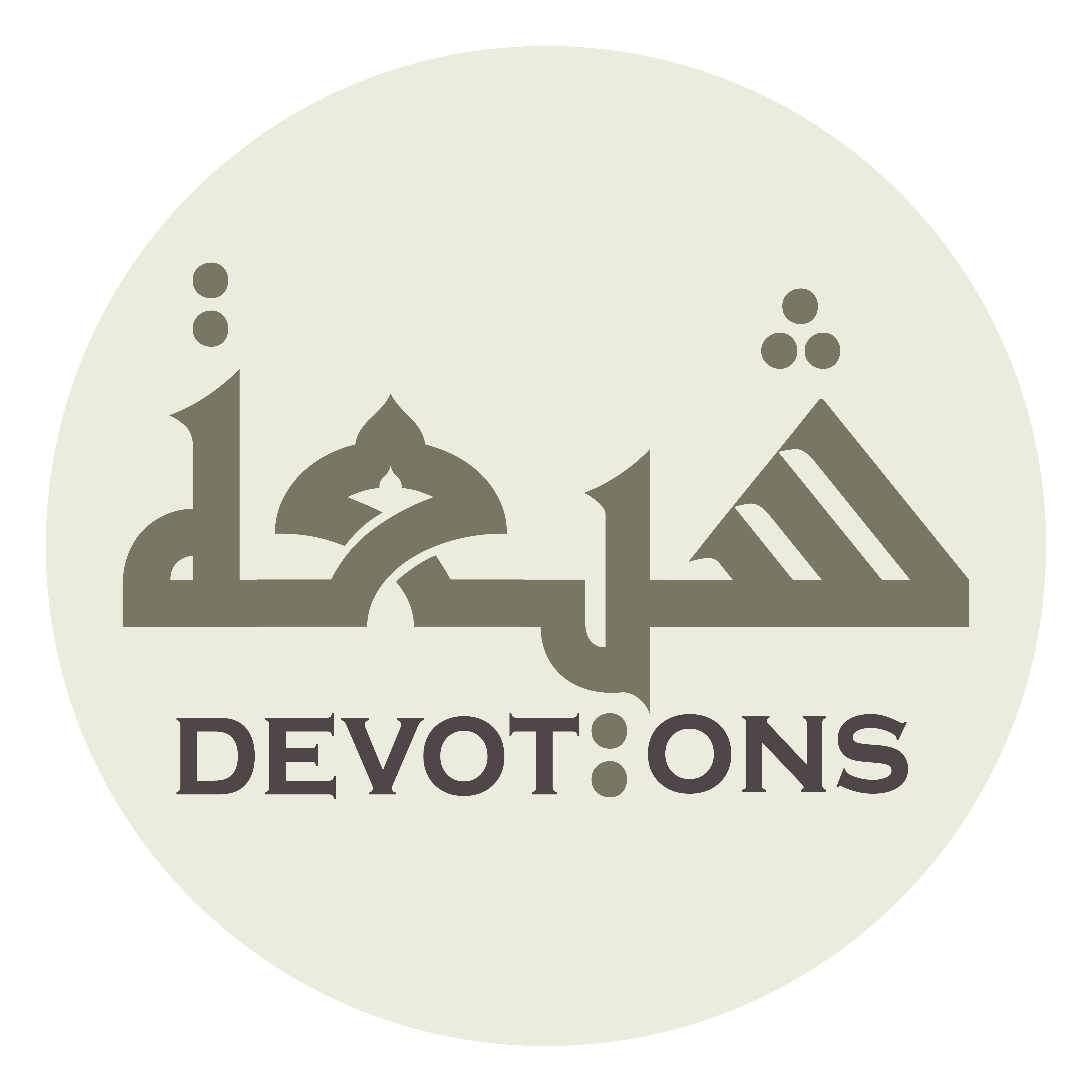 يَا مَنْ ذَلَّ كُلُّ شَيْءٍ لِعِزَّتِهِ

yā man dhalla kullu shay-in li`izzatih

O He before Whose might overshadows everything,
Dua Jawshan Kabeer
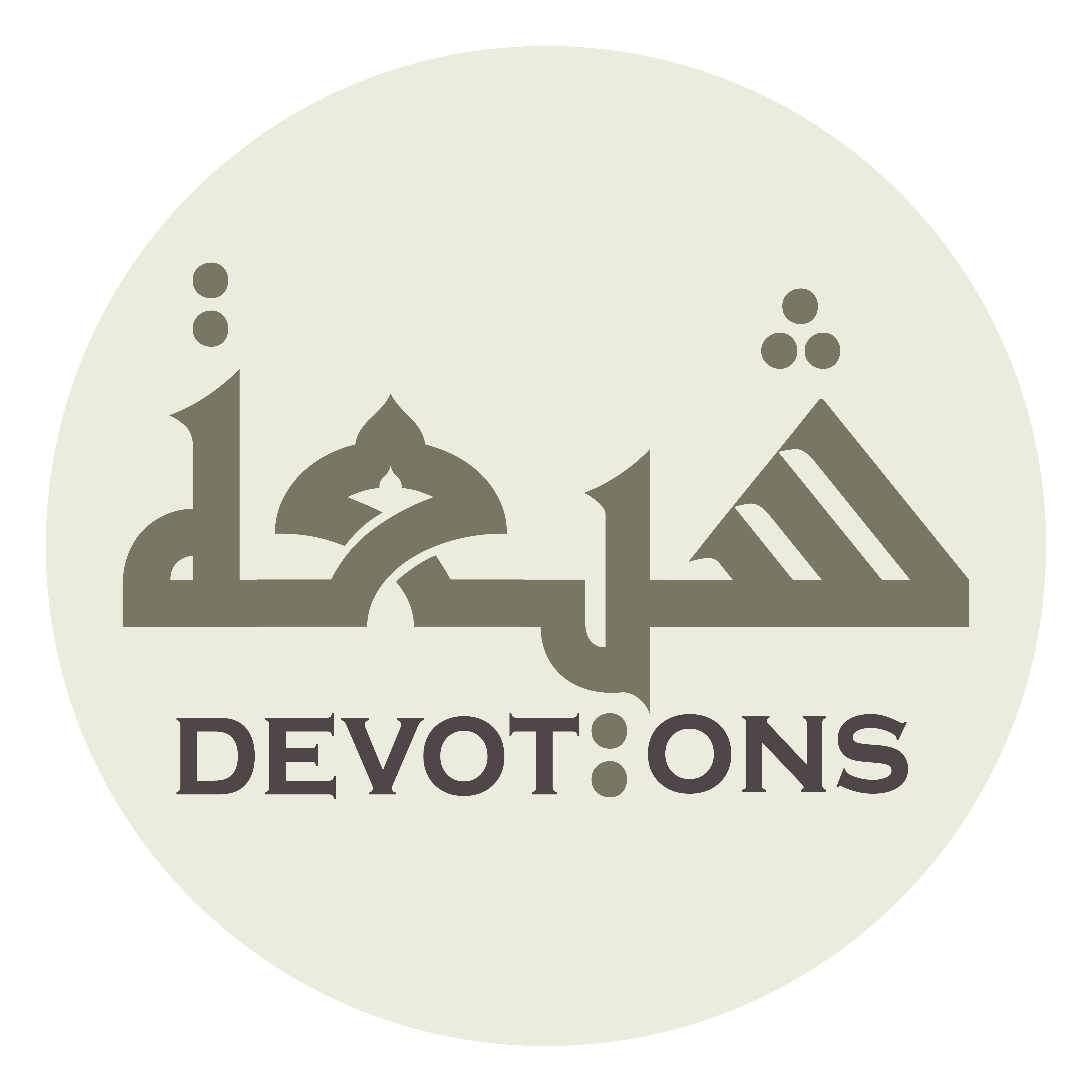 يَا مَنْ خَضَعَ كُلُّ شَيْءٍ لِهَيْبَتِهِ

yā man khaḍa`a kullu shay-in lihaybatih

O He before Whose awesomeness everything is humbled,
Dua Jawshan Kabeer
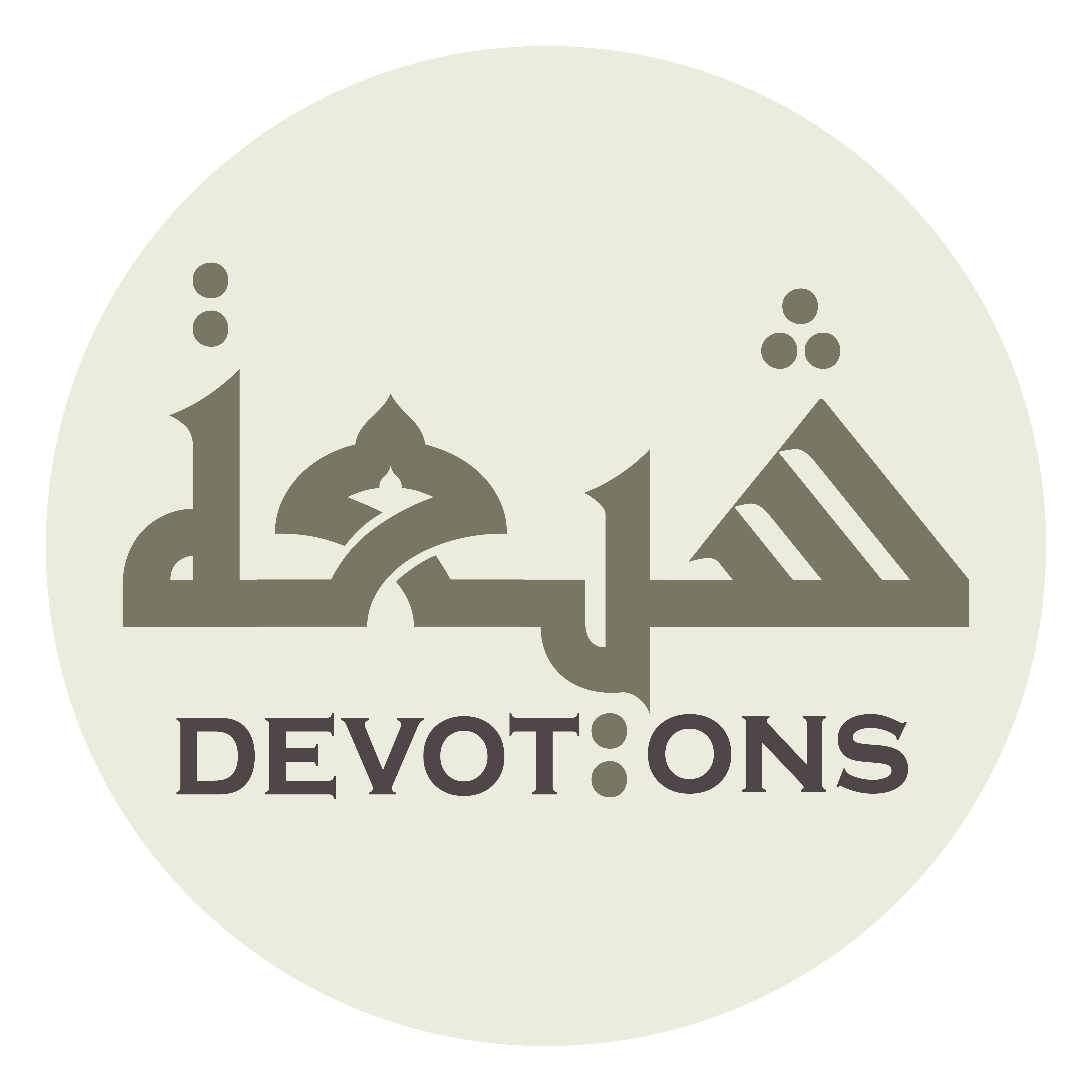 يَا مَنِ انْقَادَ كُلُّ شَيْءٍ مِنْ خَشْيَتِهِ

yā maninqāda kullu shay-in min khashyatih

O He before Whose fearsomeness everything yields,
Dua Jawshan Kabeer
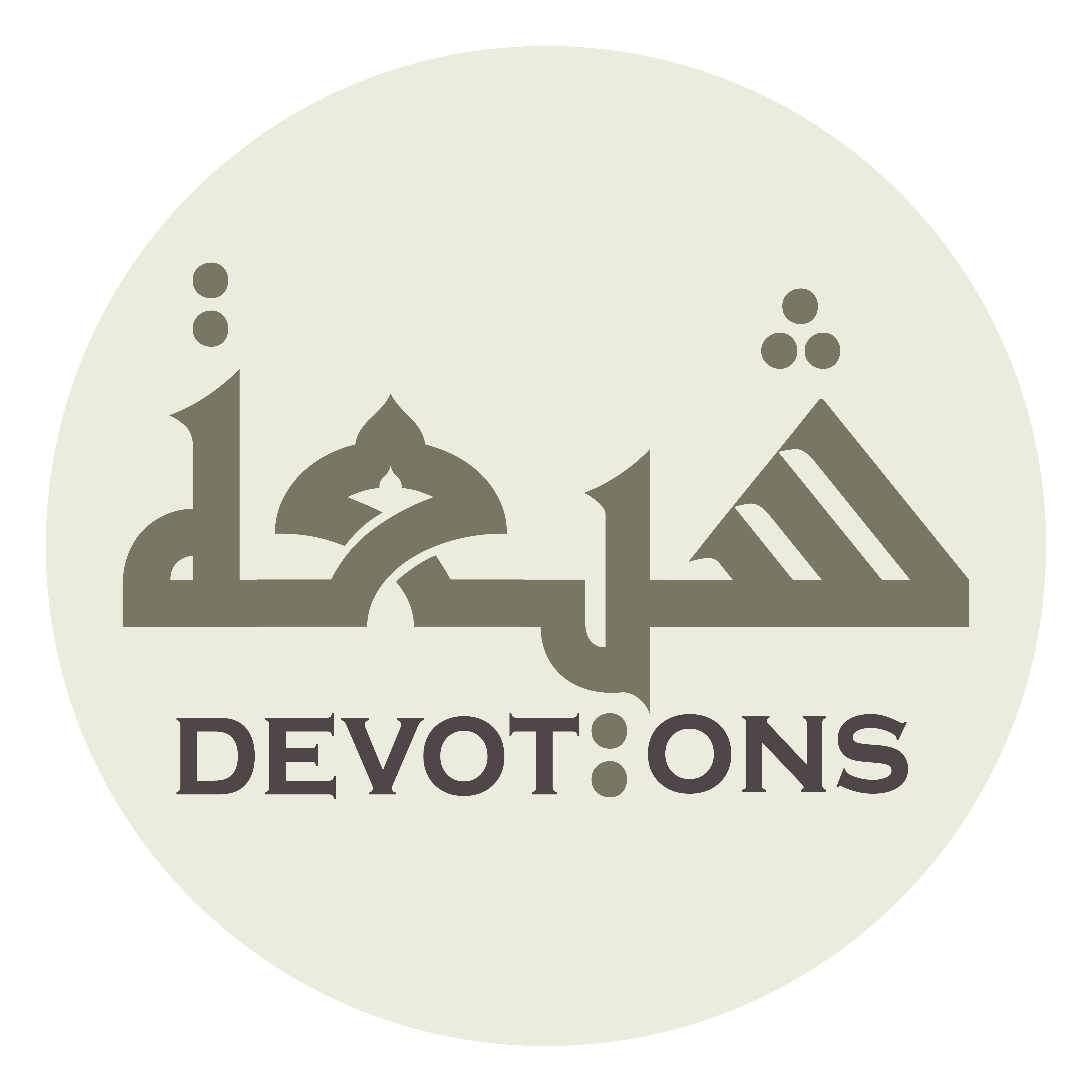 يَا مَنْ تَشَقَّقَتِ الْجِبَالُ مِنْ مَخَافَتِهِ

yā man tashaqqaqatil jibālu min makhāfatih

O He before Whose terribleness mountains shake,
Dua Jawshan Kabeer
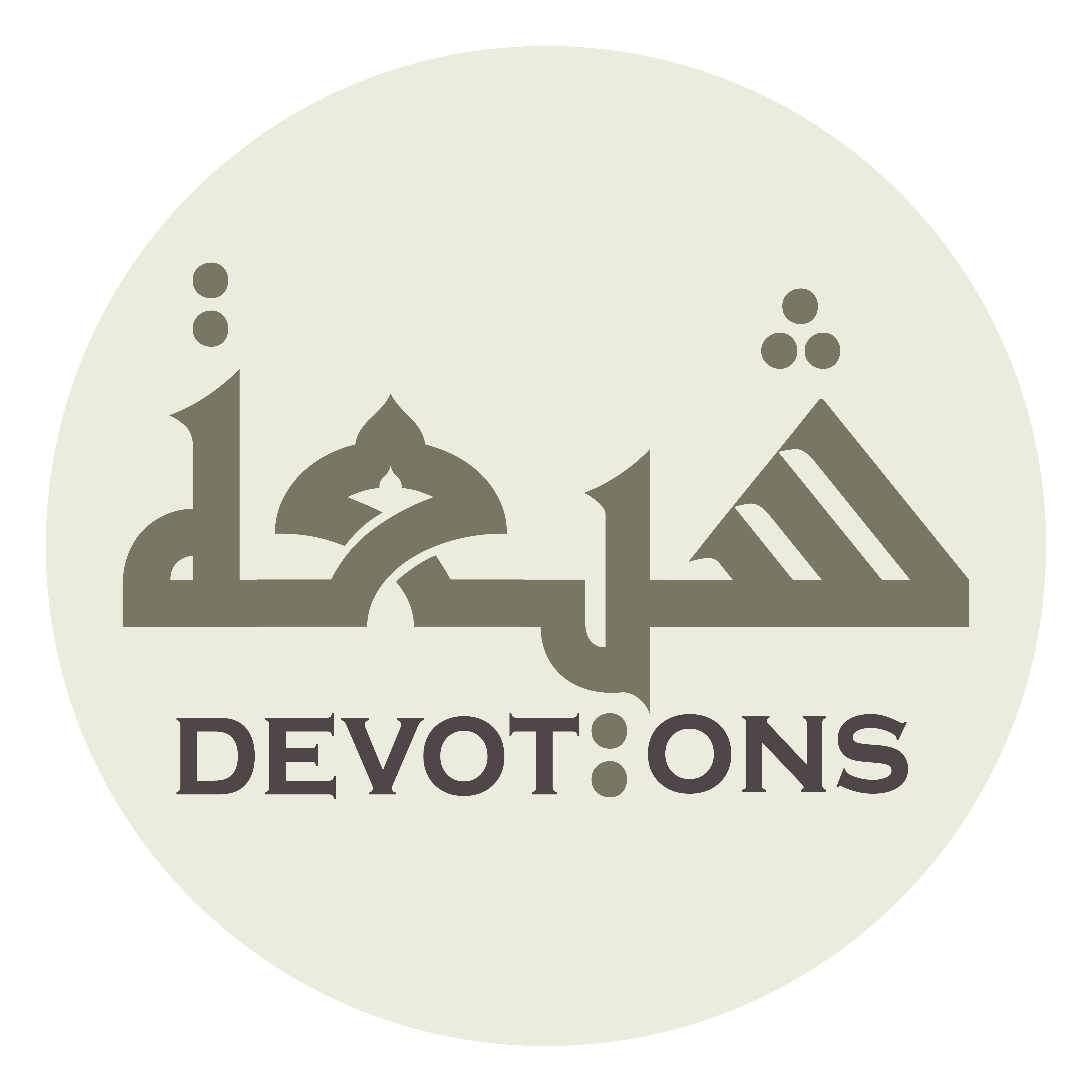 يَا مَنْ قَامَتِ السَّمَاوَاتُ بِأَمْرِهِ

yā man qāmatis samāwātu bi-amrih

O He before Whose command the heavens are raised,
Dua Jawshan Kabeer
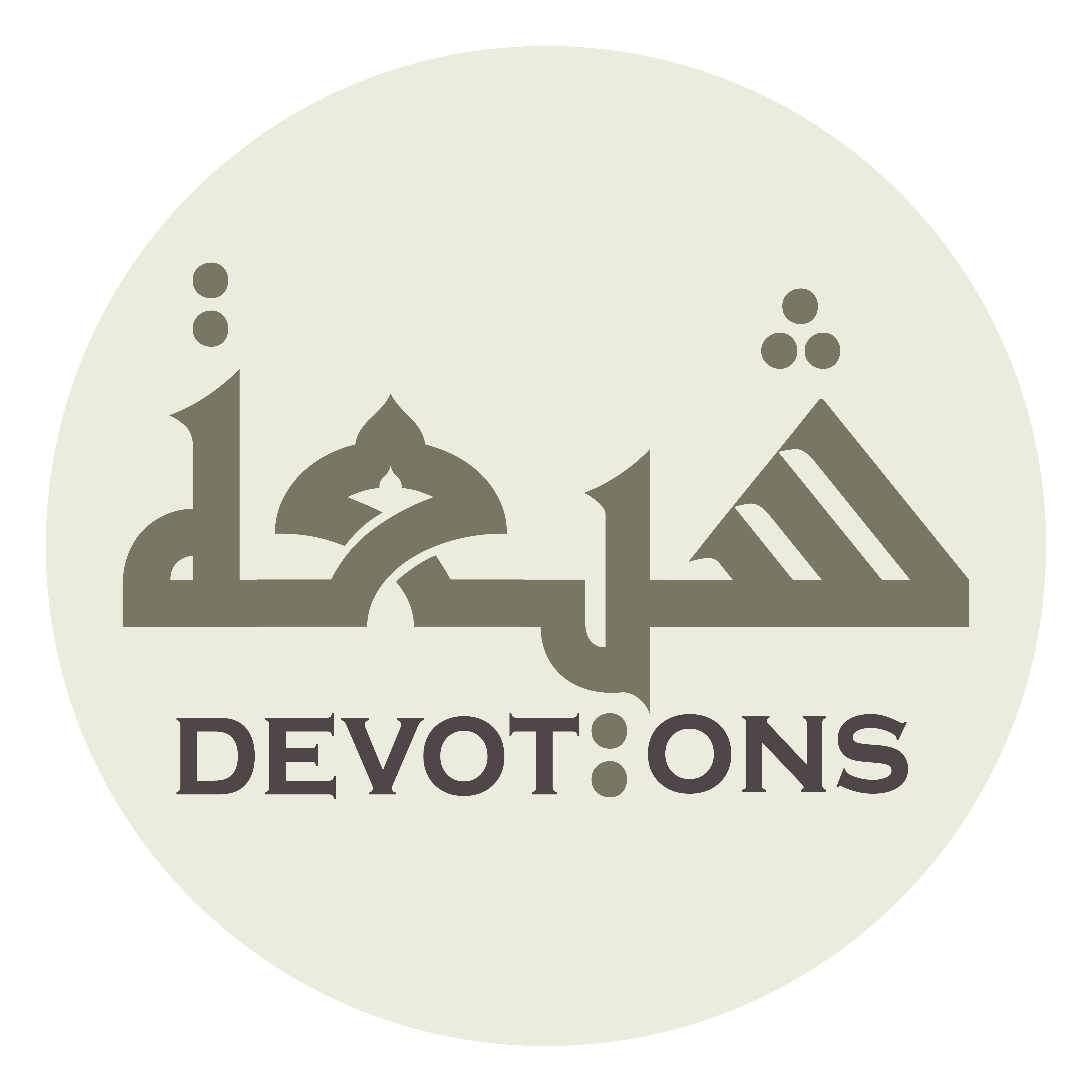 يَا مَنِ اسْتَقَرَّتِ الْأَرَضُونَ بِإِذْنِهِ

yā manistaqarratil araḍūna bi-idhnih

O He through Whose permission in the earths are secured,
Dua Jawshan Kabeer
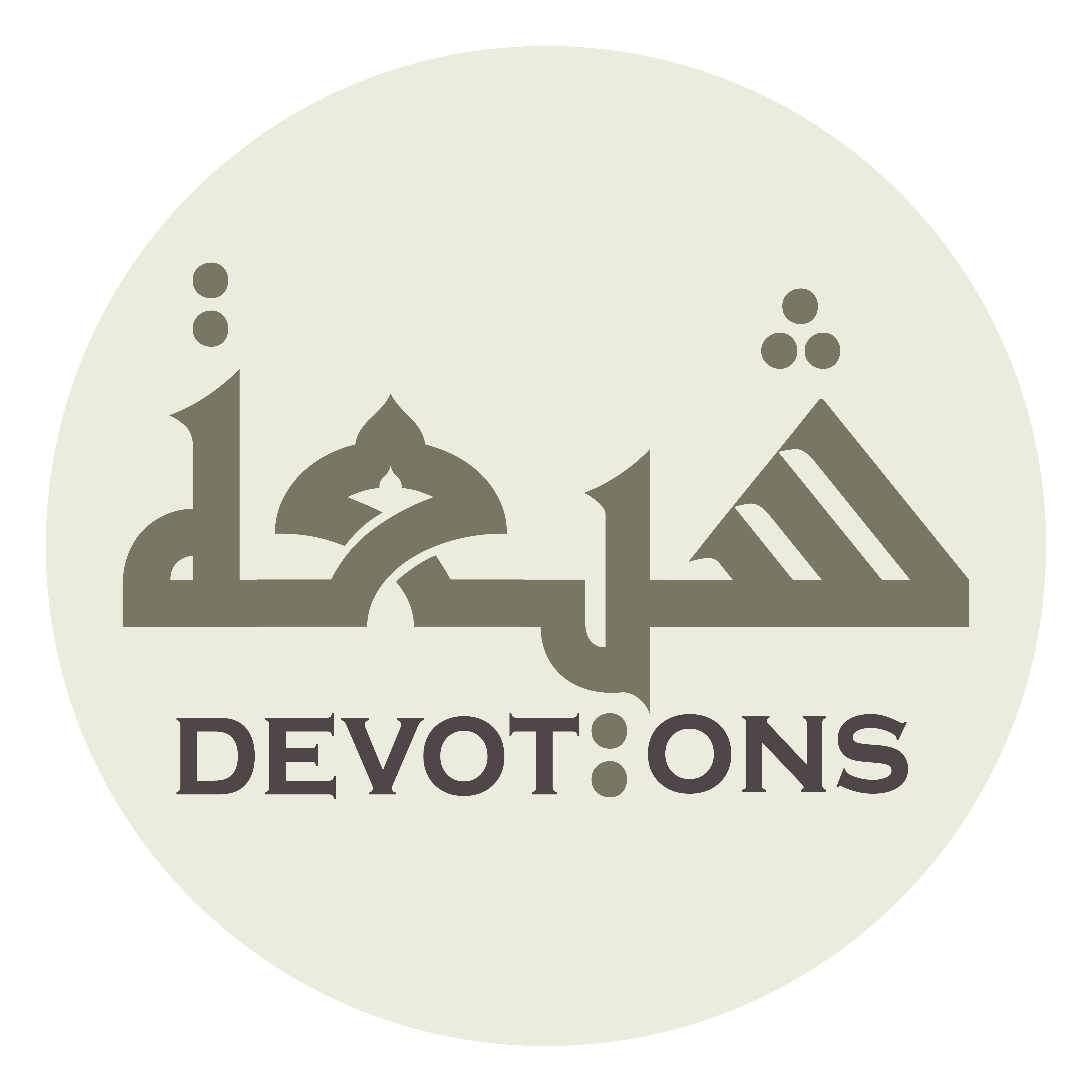 يَا مَنْ يُسَبِّحُ الرَّعْدُ بِحَمْدِهِ

yā man yusabbiḥur ra`du biḥamdih

O He Whose glory the thunder proclaims,
Dua Jawshan Kabeer
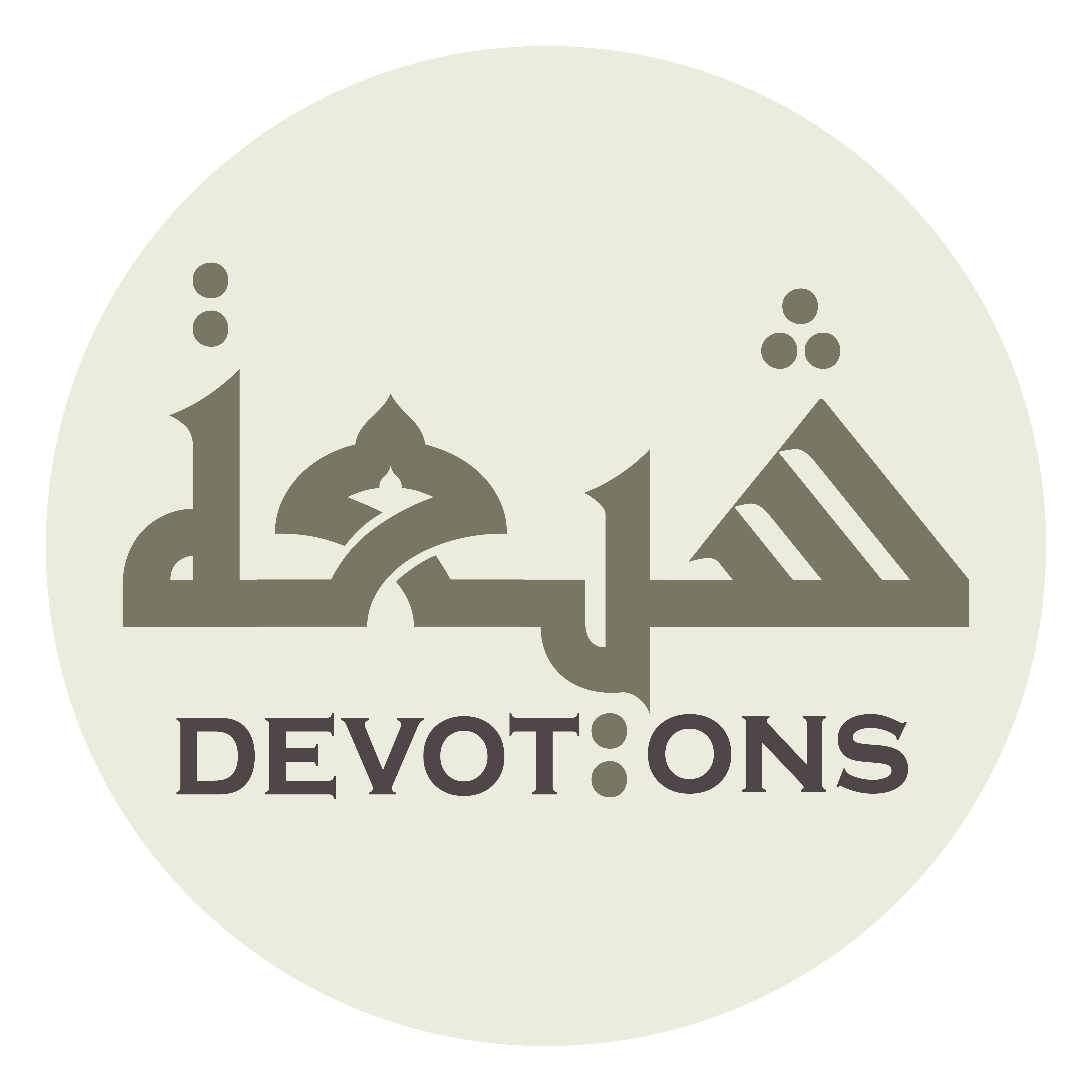 يَا مَنْ لَايَعْتَدِيْ عَلىٰ أَهْلِ مَمْلَكَتِهِ

yā man lāya`tadī `alā ahli mamlakatih

O He Who is never cruel to his subjects.
Dua Jawshan Kabeer
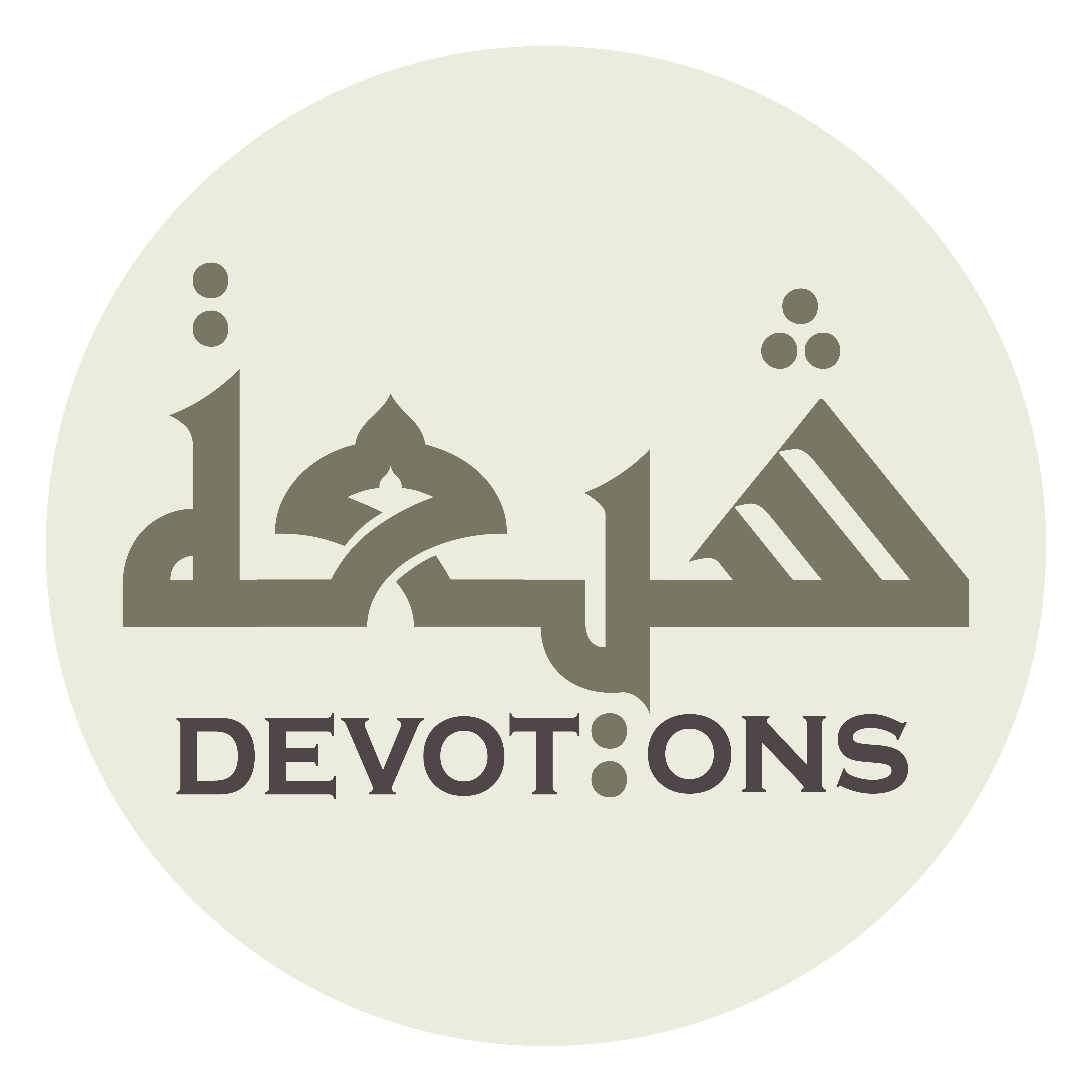 سُبْحَانَكَ يَا لَا إِلٰهَ إِلَّا اَنْتَ

subḥānaka yā lā ilāha illā ant

Praise be to You, there is no god but You,
Dua Jawshan Kabeer
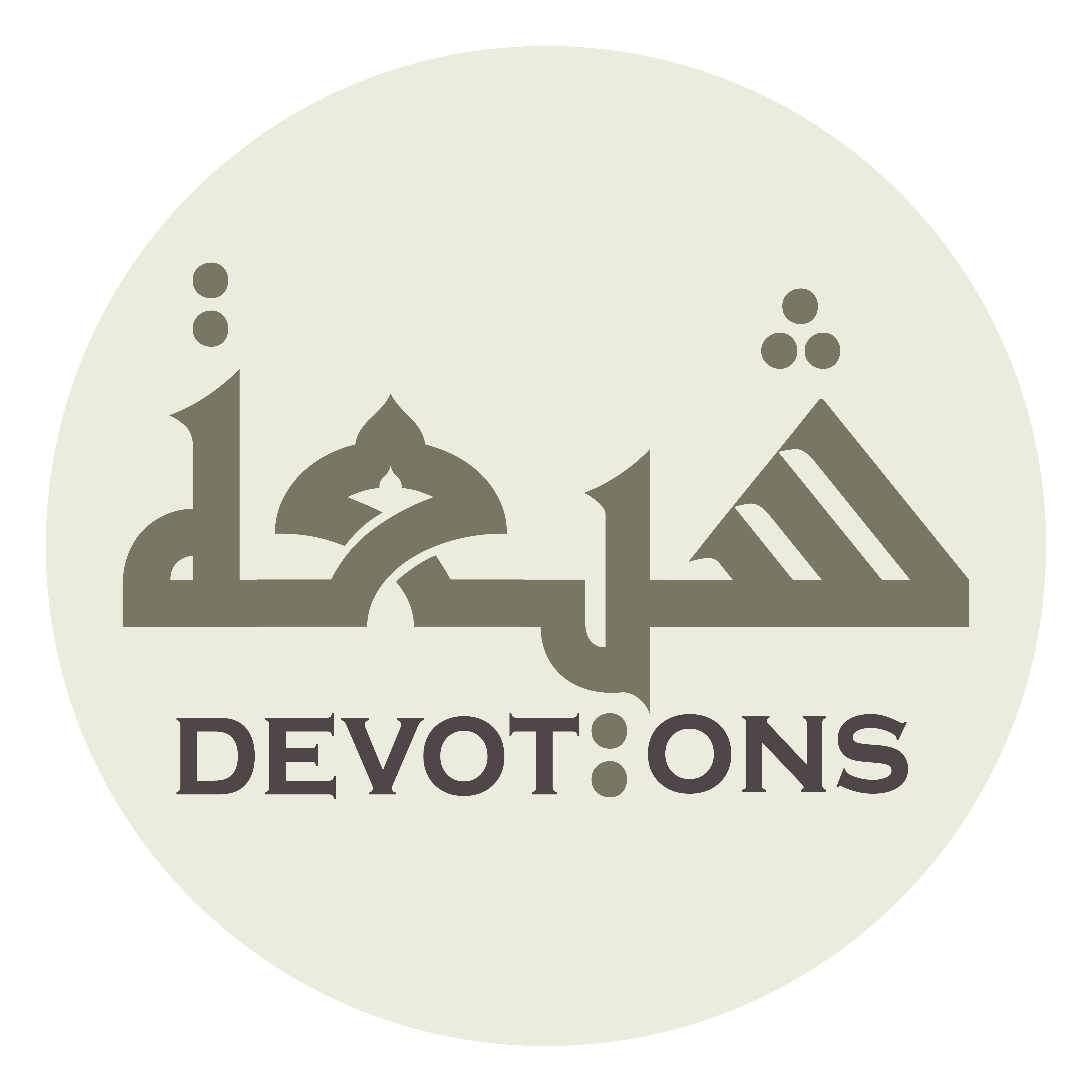 اَلغَوْثَ، اَلغَوْثَ

al ghawth, al ghawth

[I beseech you for] relief, relief
Dua Jawshan Kabeer
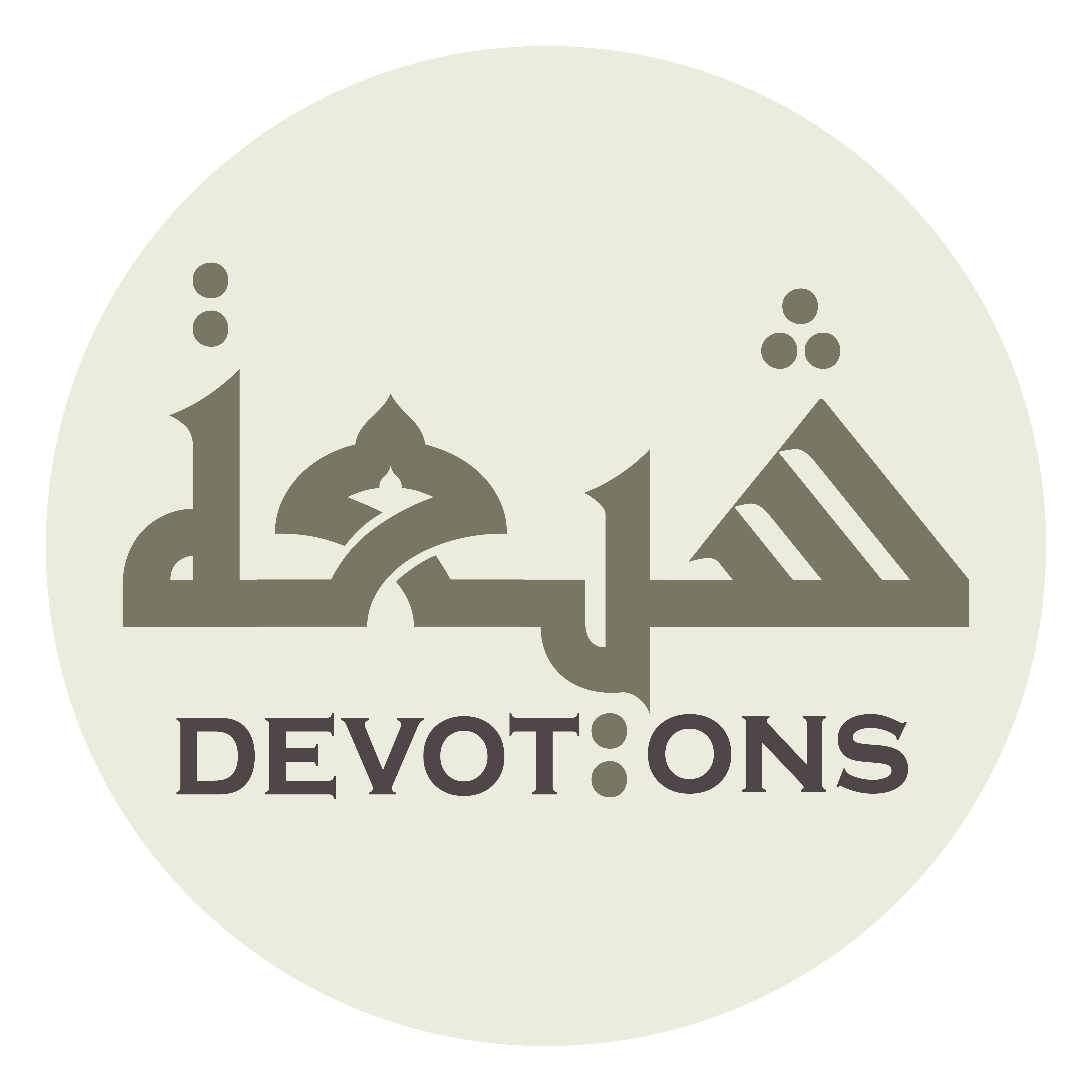 خَلِّصْنَا مِنَ النَّارِ يَا رَبِّ

khalliṣnā minan nāri yā rabb

Protect us from the Fire, O Lord.
Dua Jawshan Kabeer
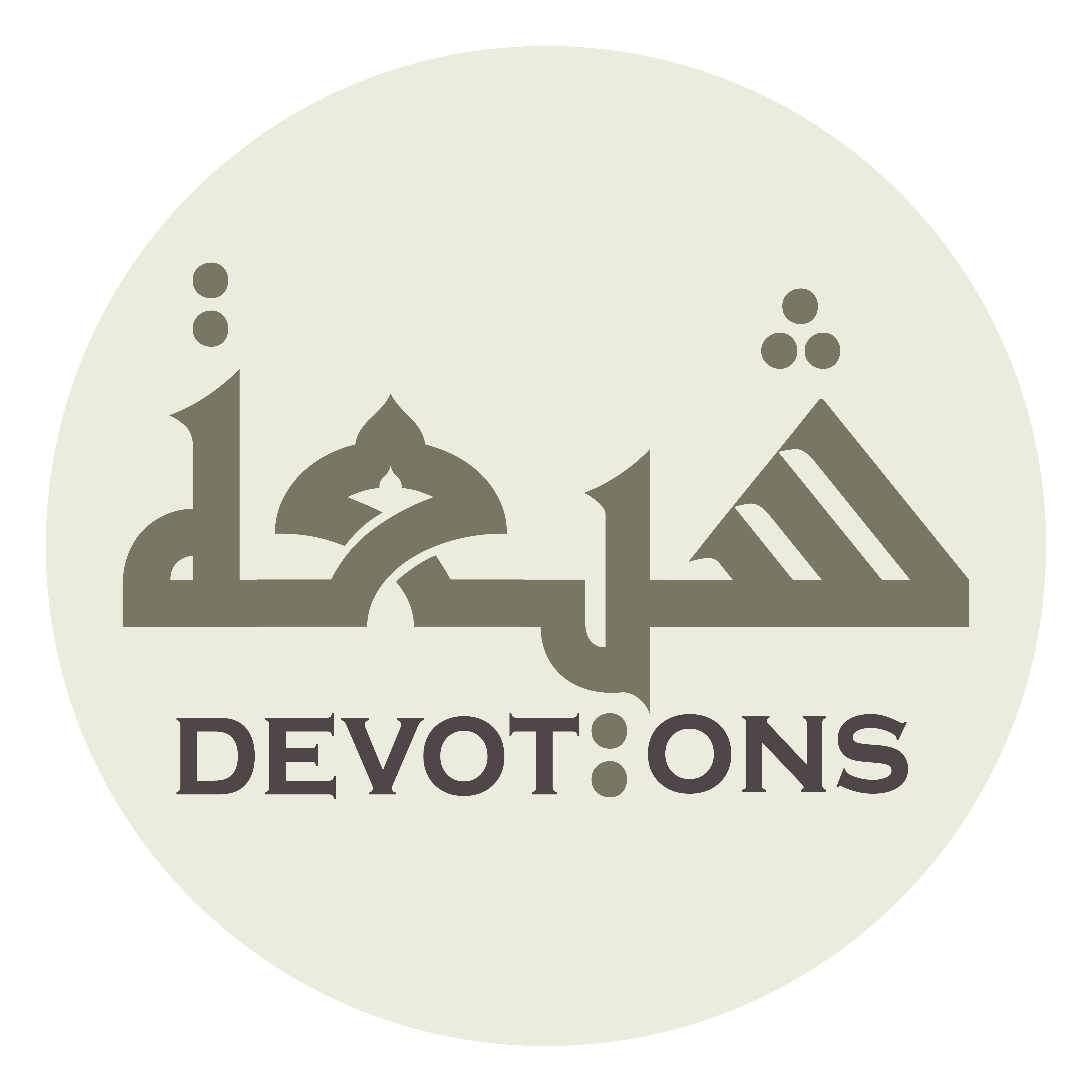 7\100
Dua Jawshan Kabeer
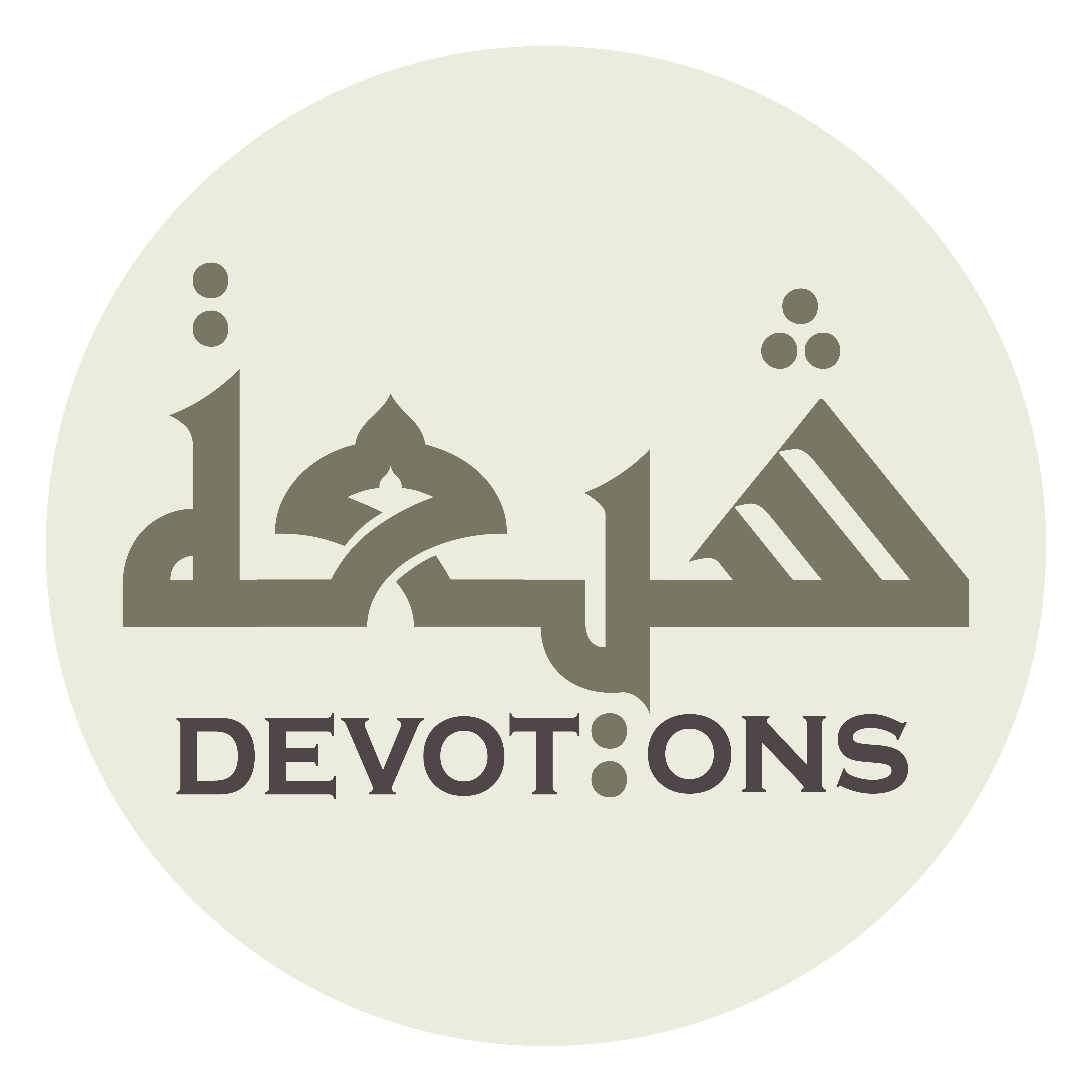 TO DISPERSE CALAMITIES
Dua Jawshan Kabeer
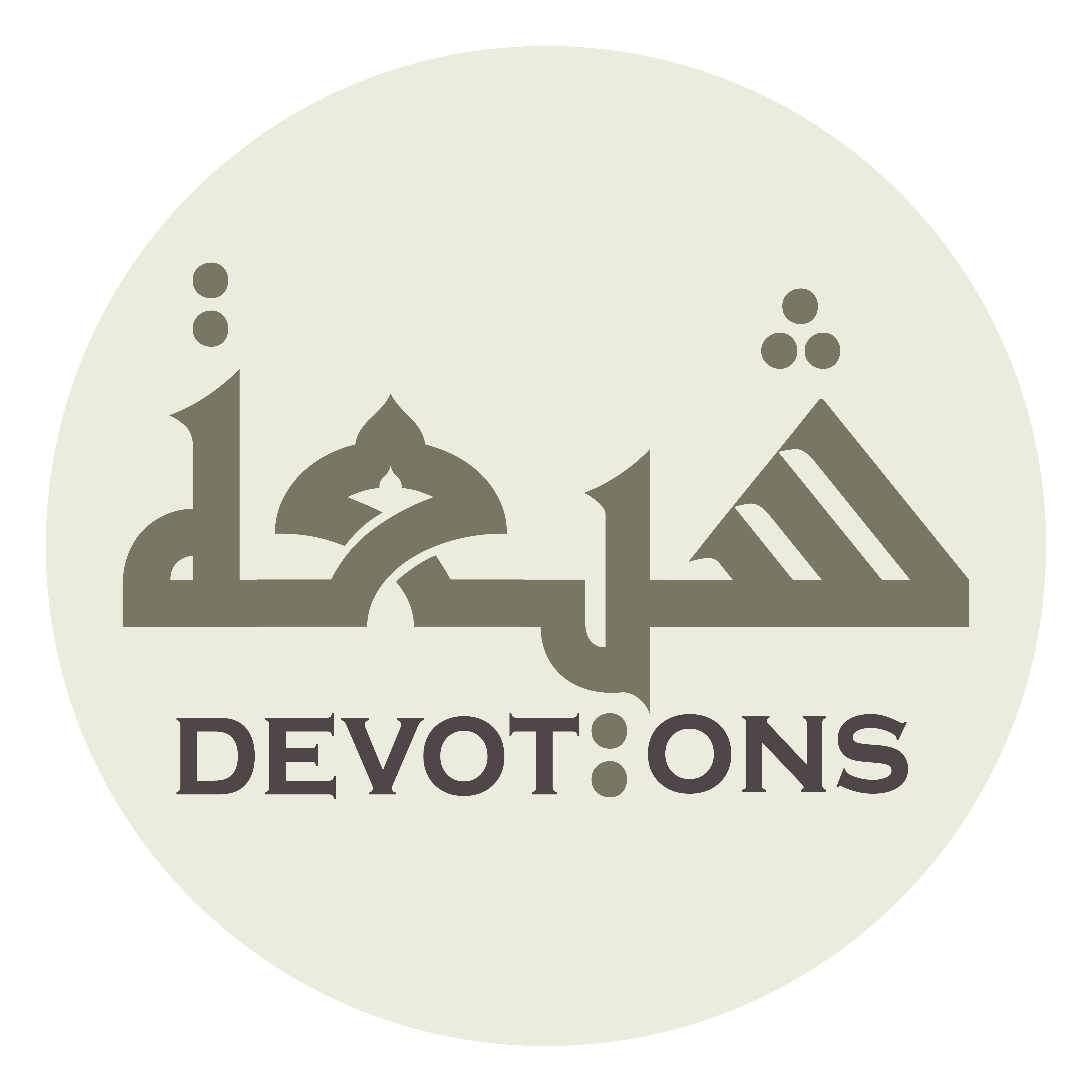 يَا غَافِرَ الْخَطَايَا

yā ghāfiral khaṭāyā

O Forgiver of sins,
Dua Jawshan Kabeer
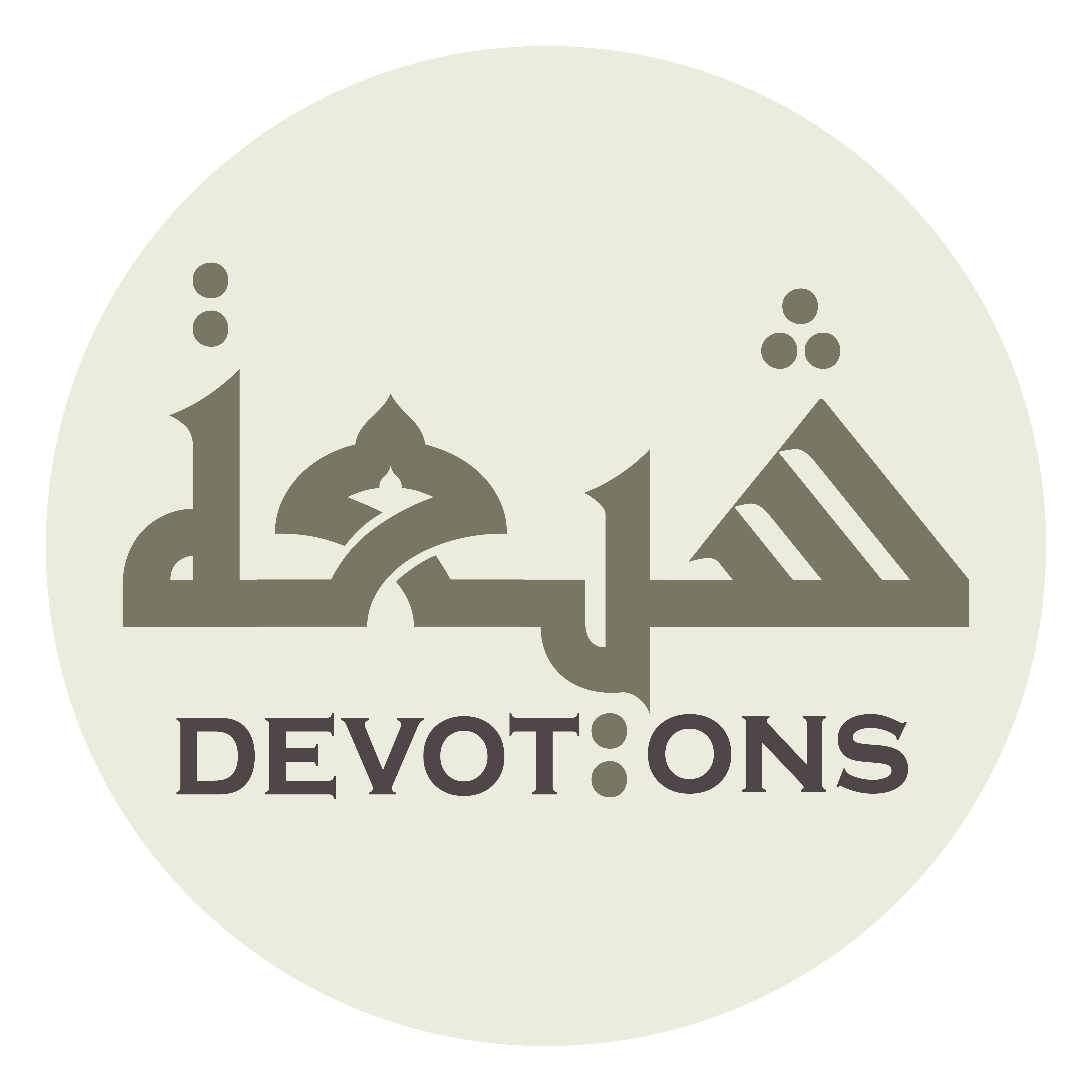 يَا كَاشِفَ الْبَلايَا

yā kāshifal balāyā

O Dispeller of tribulations,
Dua Jawshan Kabeer
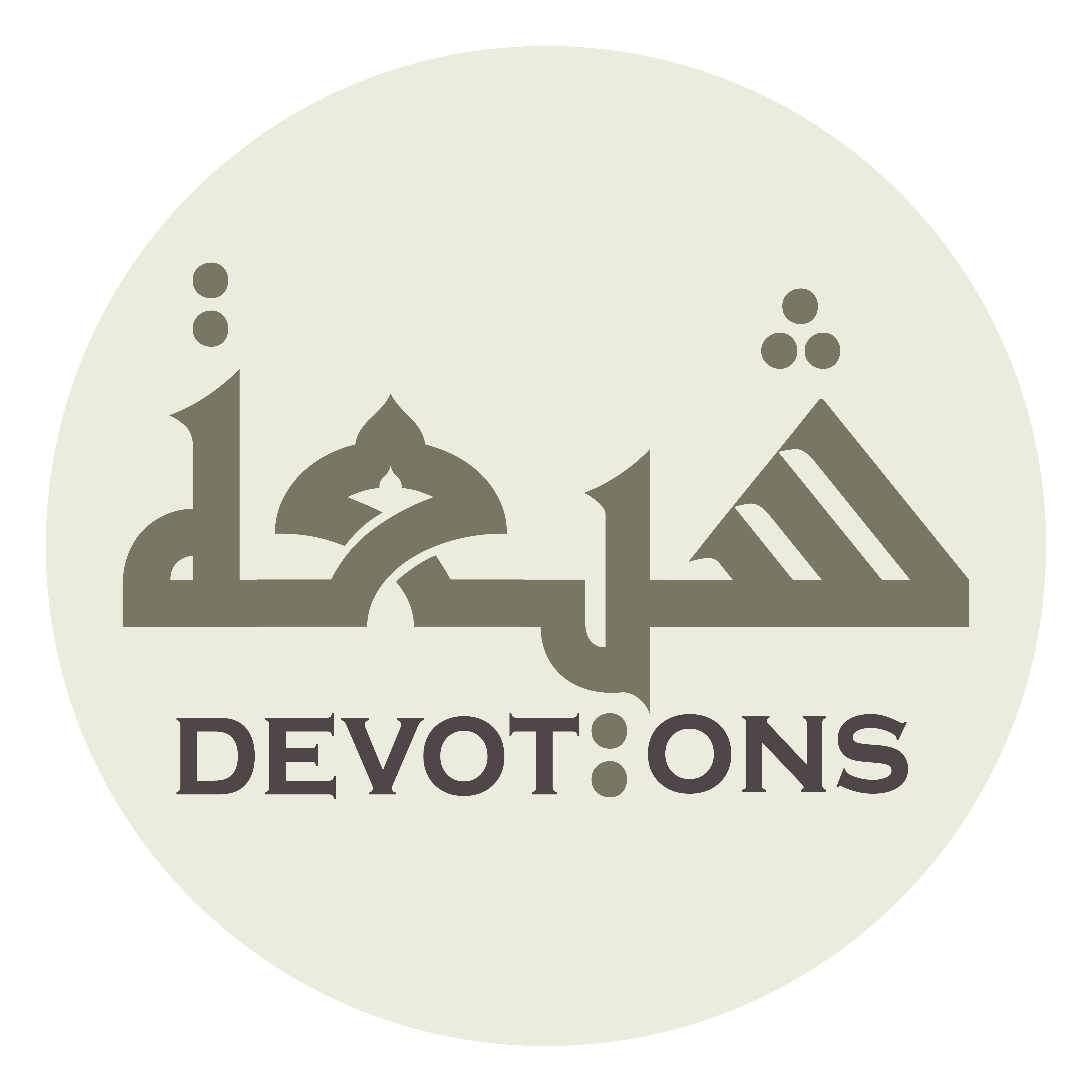 يَا مُنْتَهَى الرَّجَايَا

yā muntahar rajāyā

O Aim of hopes,
Dua Jawshan Kabeer
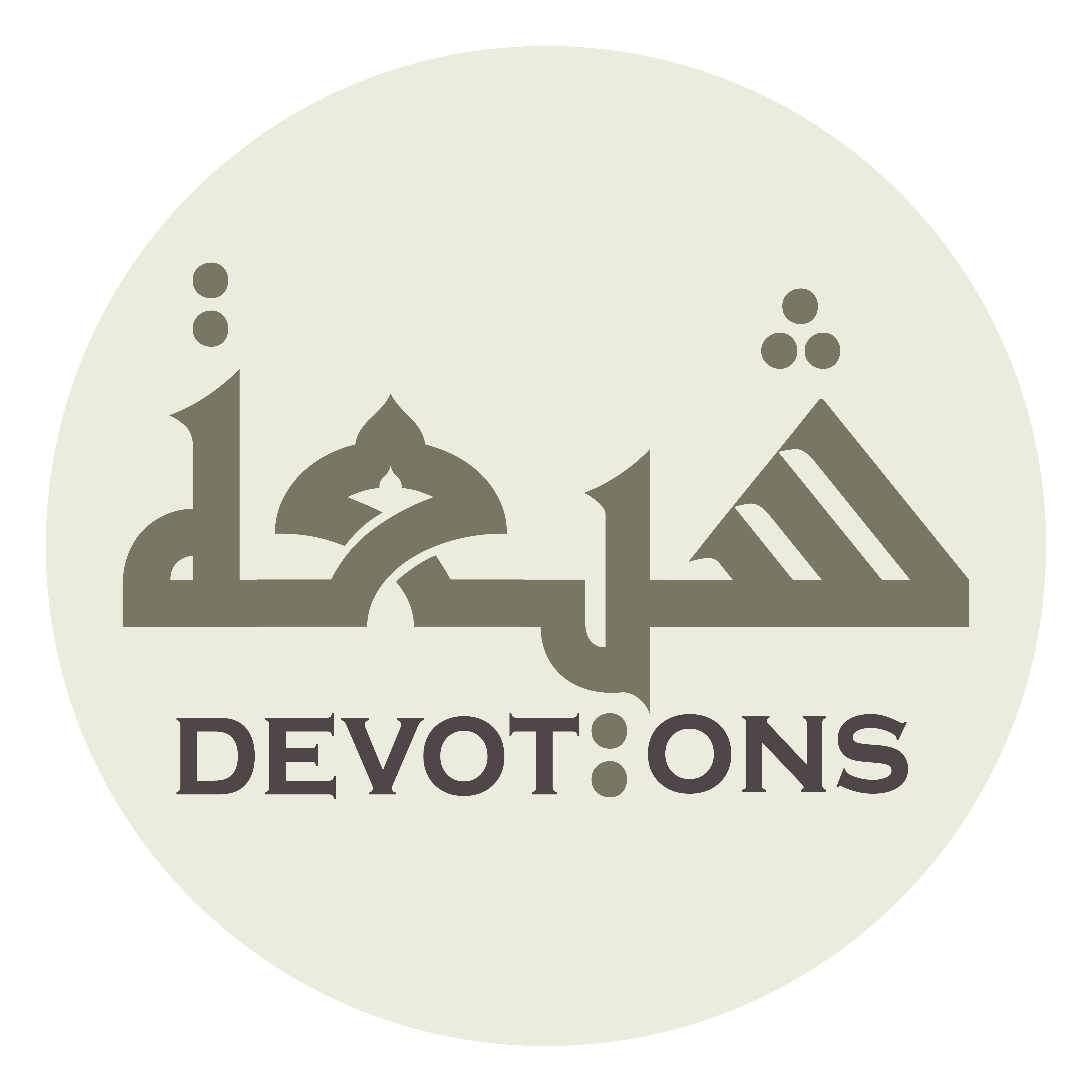 يَا مُجْزِلَ الْعَطَايَا

yā mujzilal `aṭāyā

O Giver of abundant gifts,
Dua Jawshan Kabeer
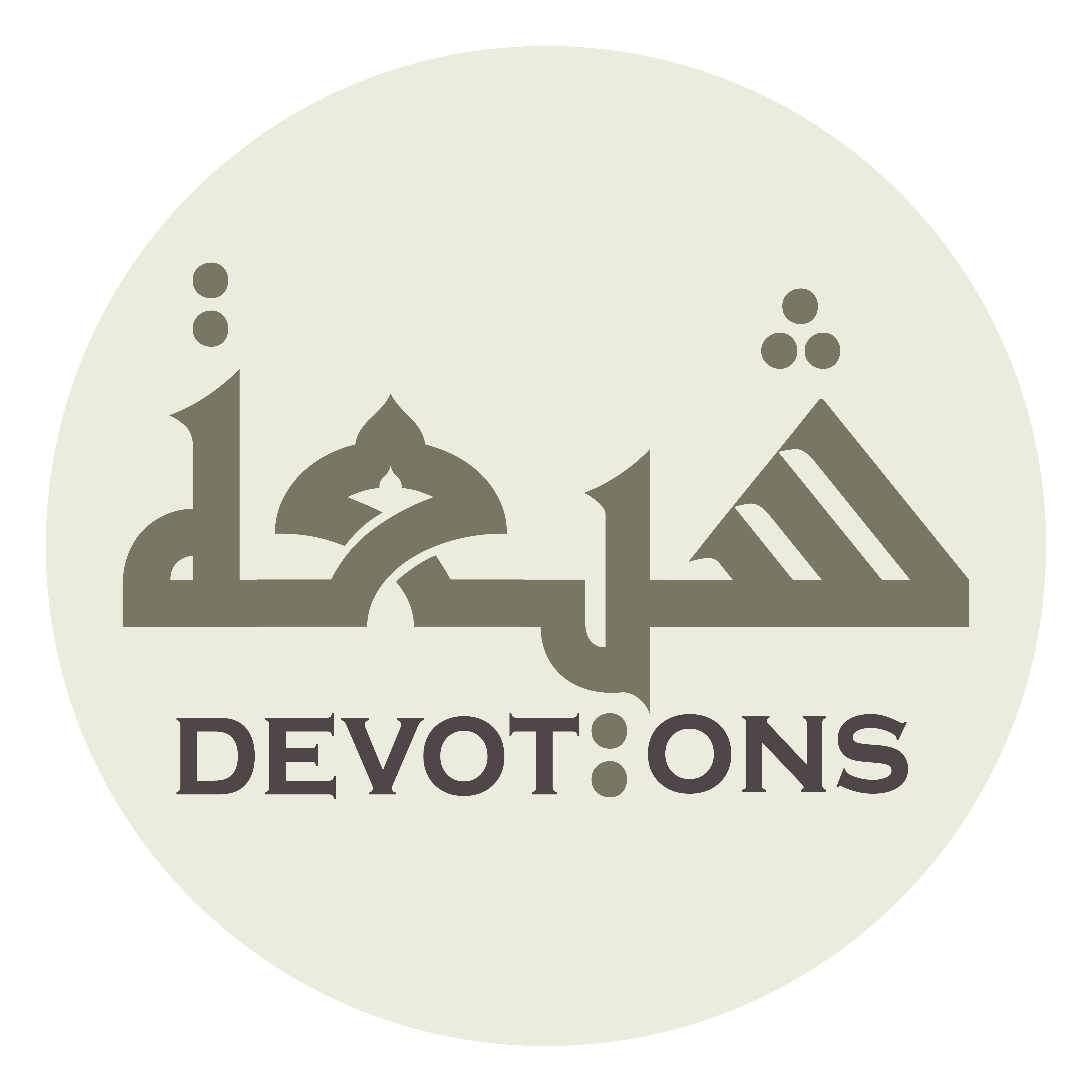 يَا وَاهِبَ الْهَدَايَا

yā wāhibal hadāyā

O Bestower of bounties,
Dua Jawshan Kabeer
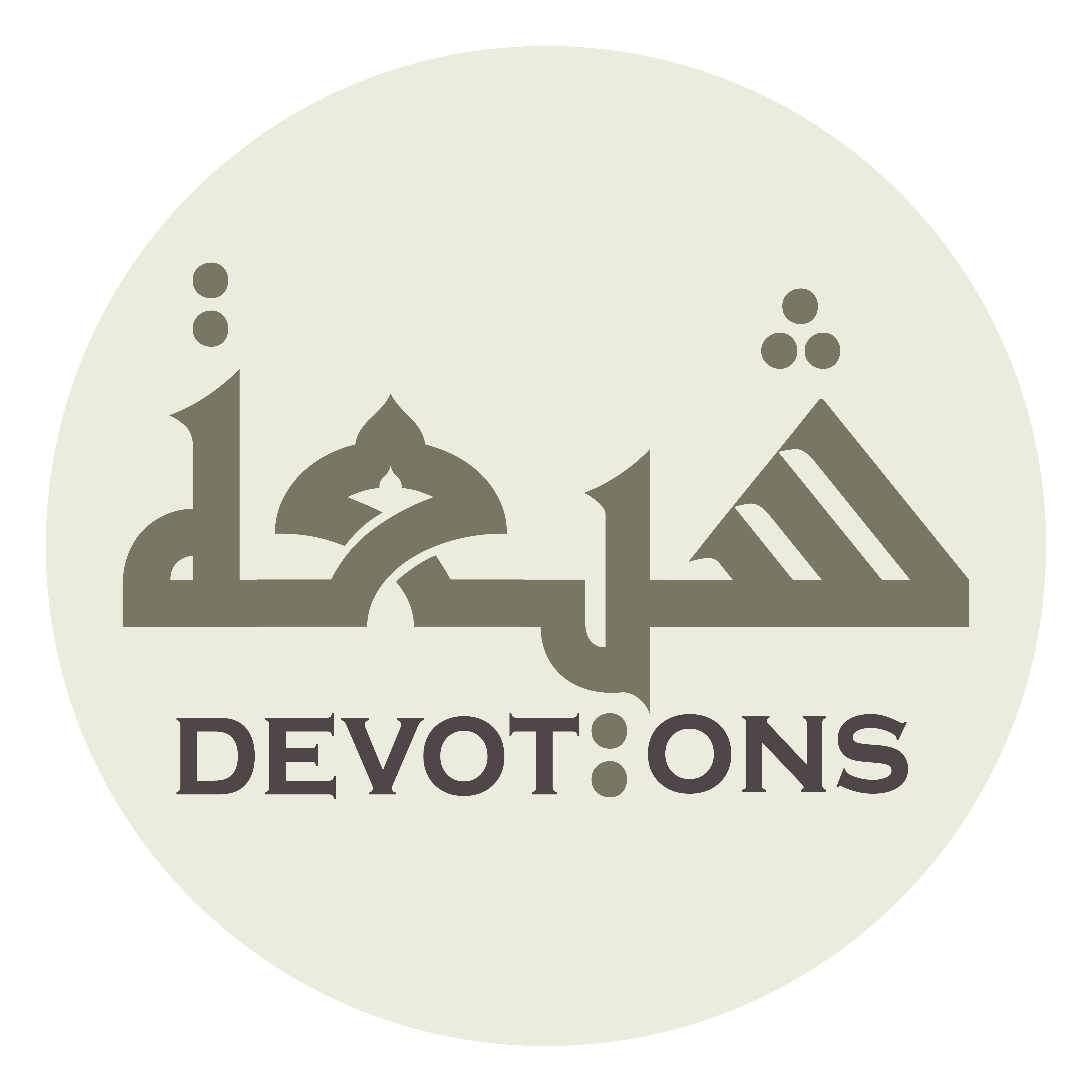 يَا رَازِقَ الْبَرَايَا

yā rāziqal barāyā

O Provider of creatures,
Dua Jawshan Kabeer
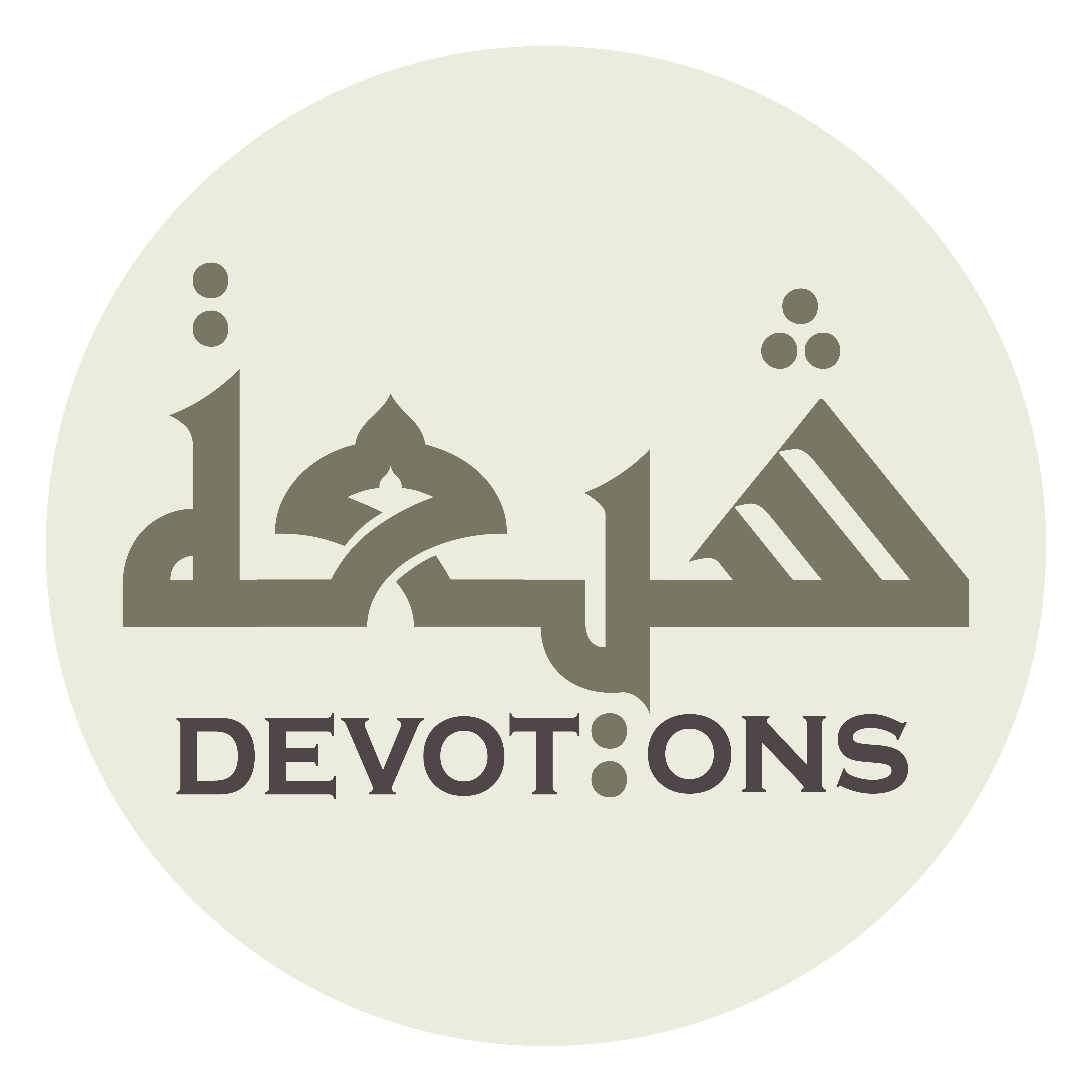 يَا قَاضِيَ الْمَنَايَا

yā qāḍiyal manāyā

O Judge of destinies,
Dua Jawshan Kabeer
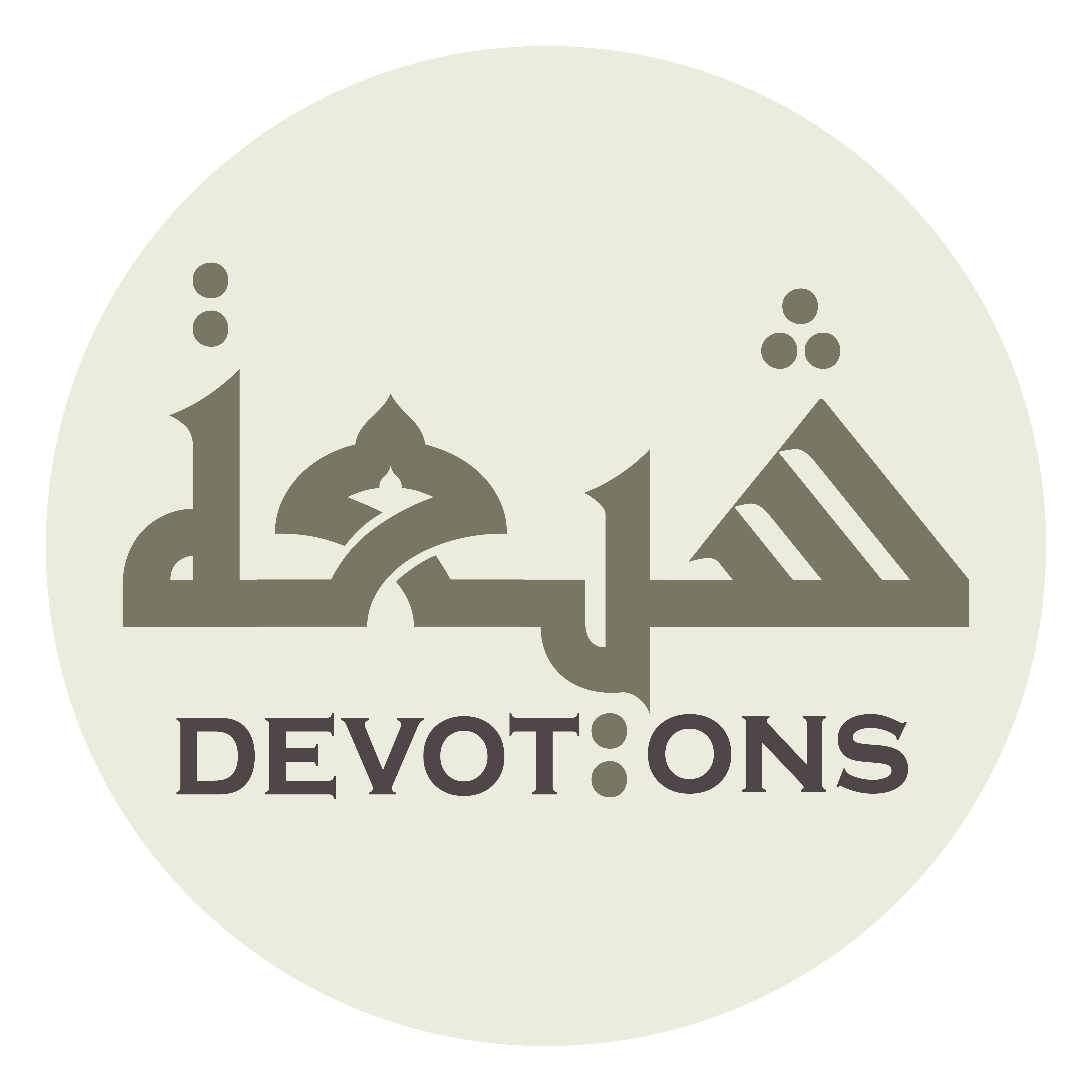 يَا سَامِعَ الشَّكَايَا

yā sāmi`ash shakāyā

O Hearer of complaints,
Dua Jawshan Kabeer
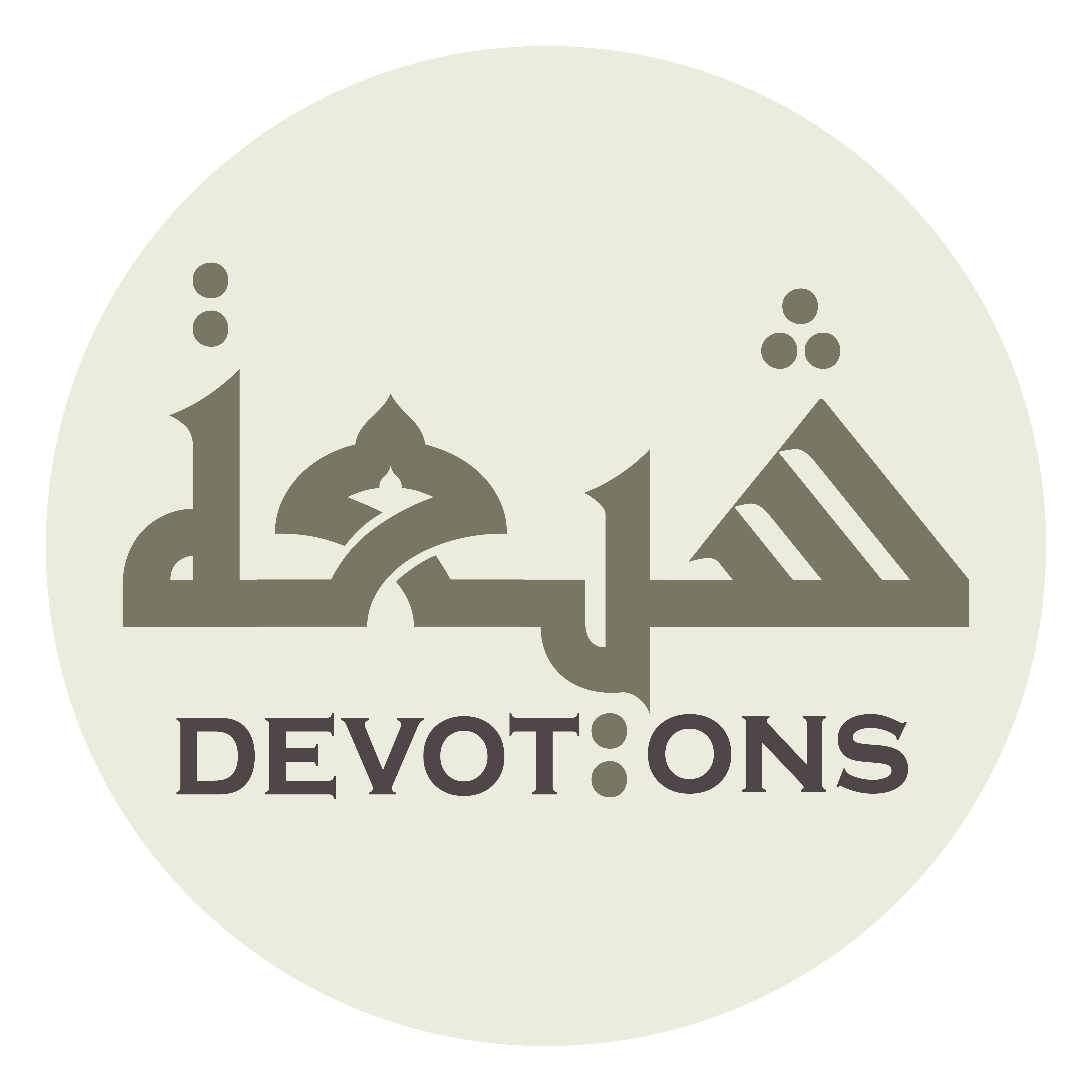 يَا بَاعِثَ الْبَرَايَا

yā bā`ithal barāyā

O Resurrector of creatures,
Dua Jawshan Kabeer
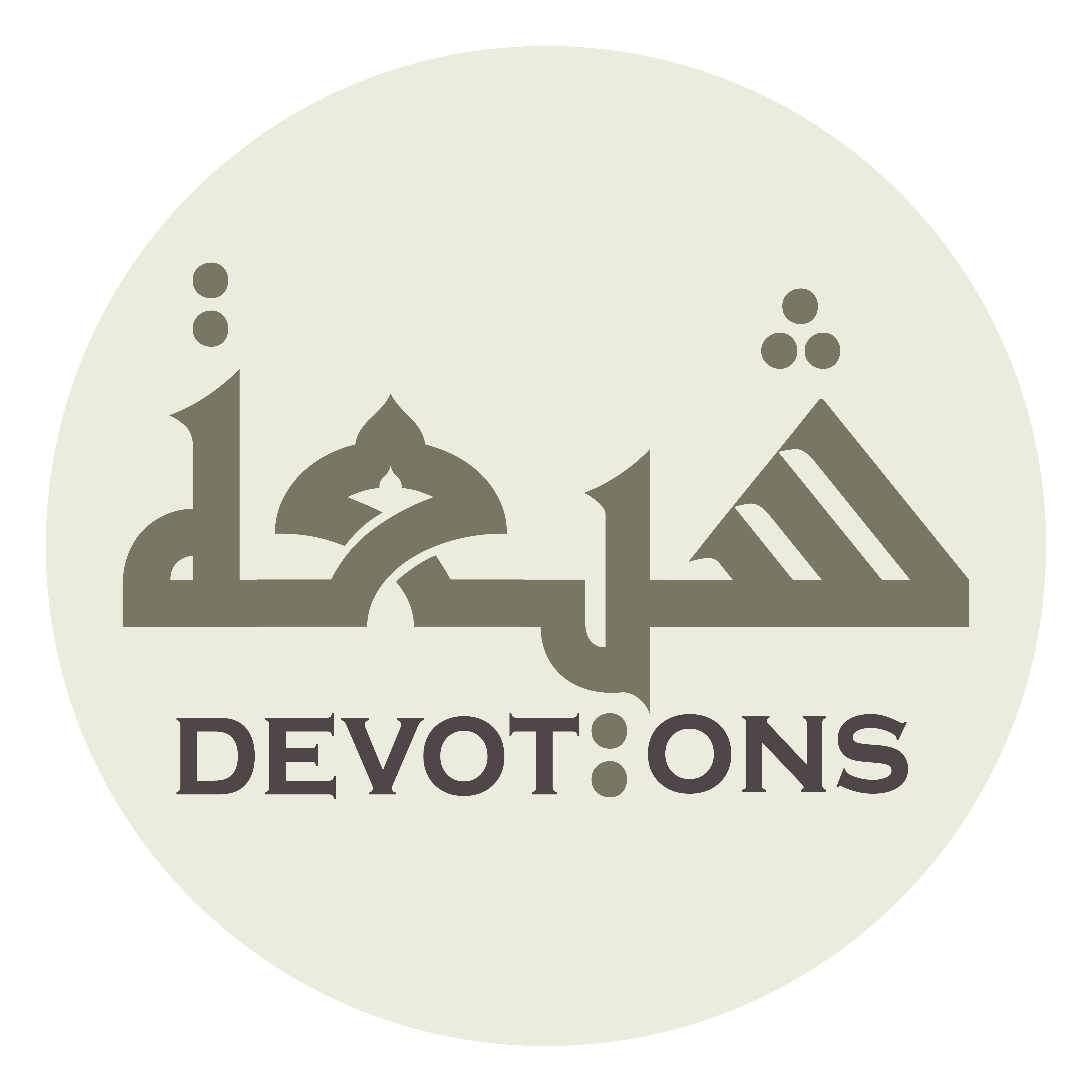 يَا مُطْلِقَ الْأُسَارىٰ

yā muṭliqal usārā

O Freer of captives.
Dua Jawshan Kabeer
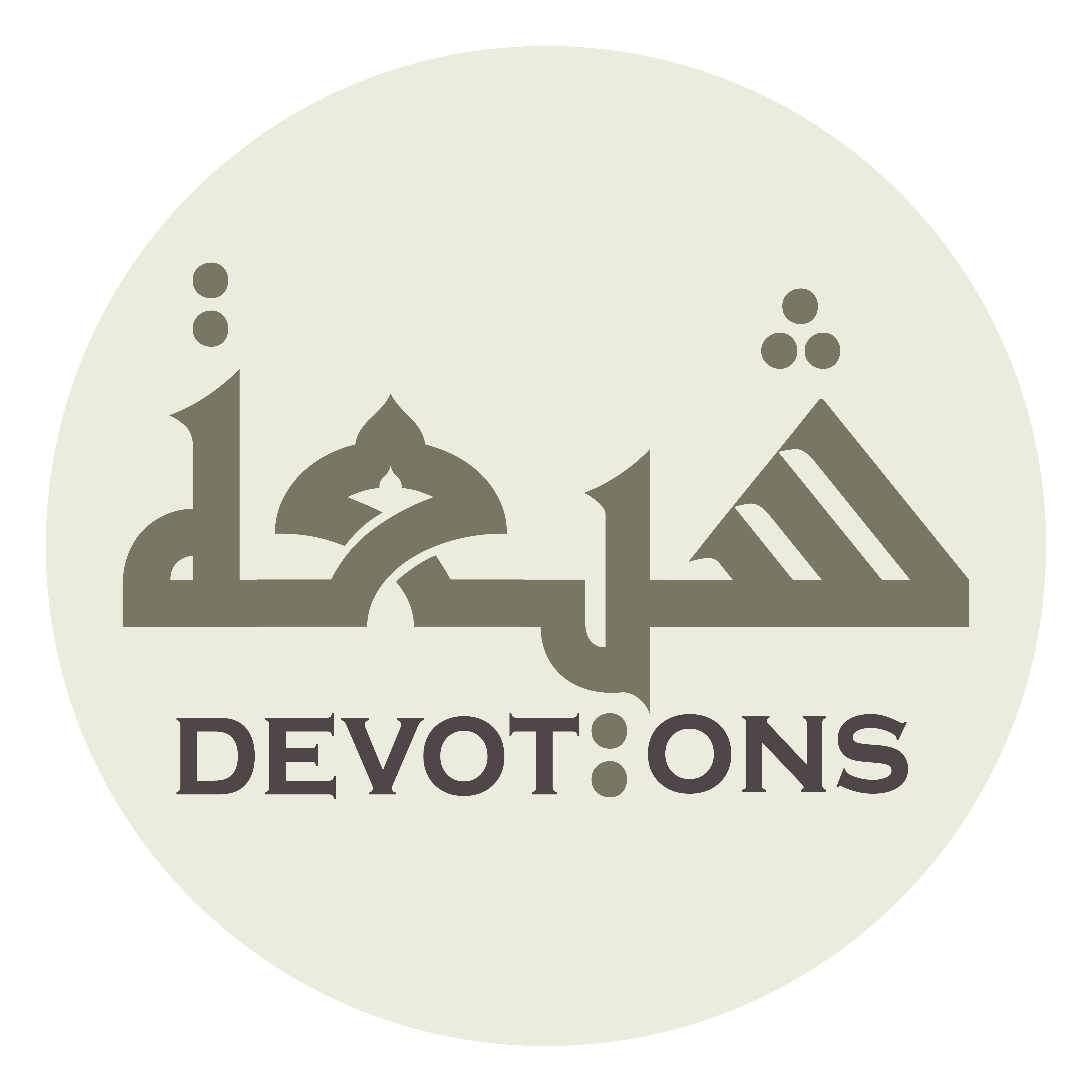 سُبْحَانَكَ يَا لَا إِلٰهَ إِلَّا اَنْتَ

subḥānaka yā lā ilāha illā ant

Praise be to You, there is no god but You,
Dua Jawshan Kabeer
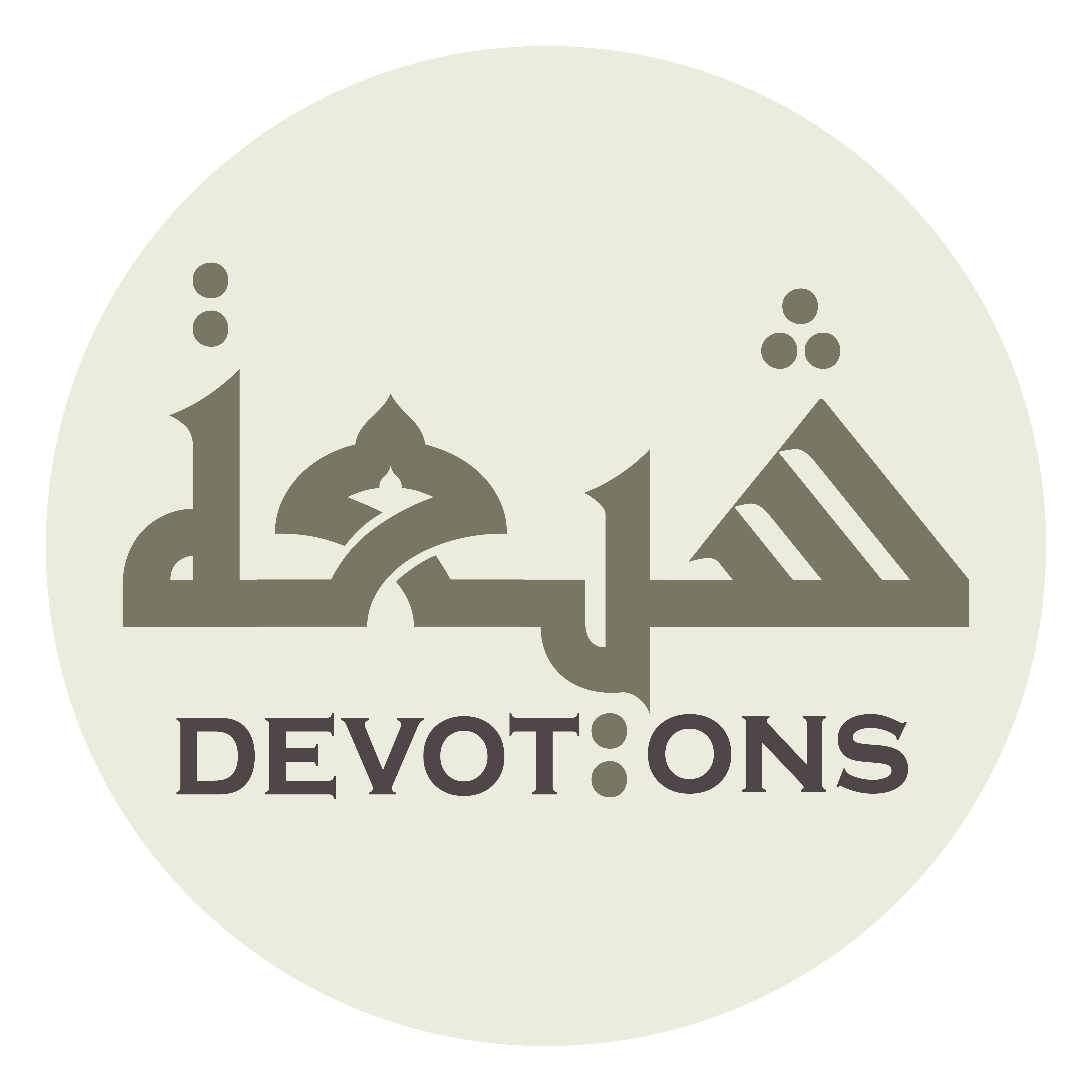 اَلغَوْثَ، اَلغَوْثَ

al ghawth, al ghawth

[I beseech you for] relief, relief
Dua Jawshan Kabeer
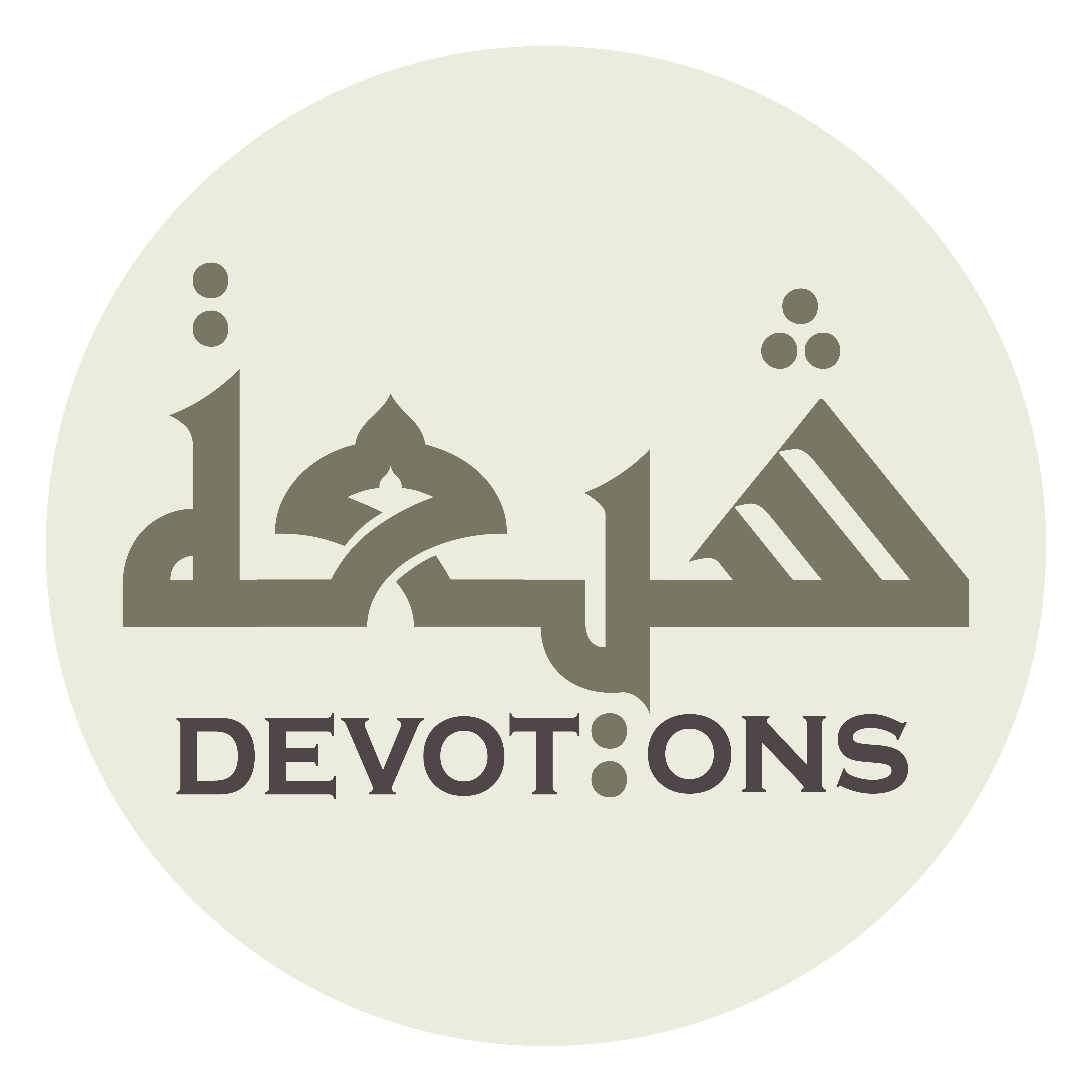 خَلِّصْنَا مِنَ النَّارِ يَا رَبِّ

khalliṣnā minan nāri yā rabb

Protect us from the Fire, O Lord.
Dua Jawshan Kabeer
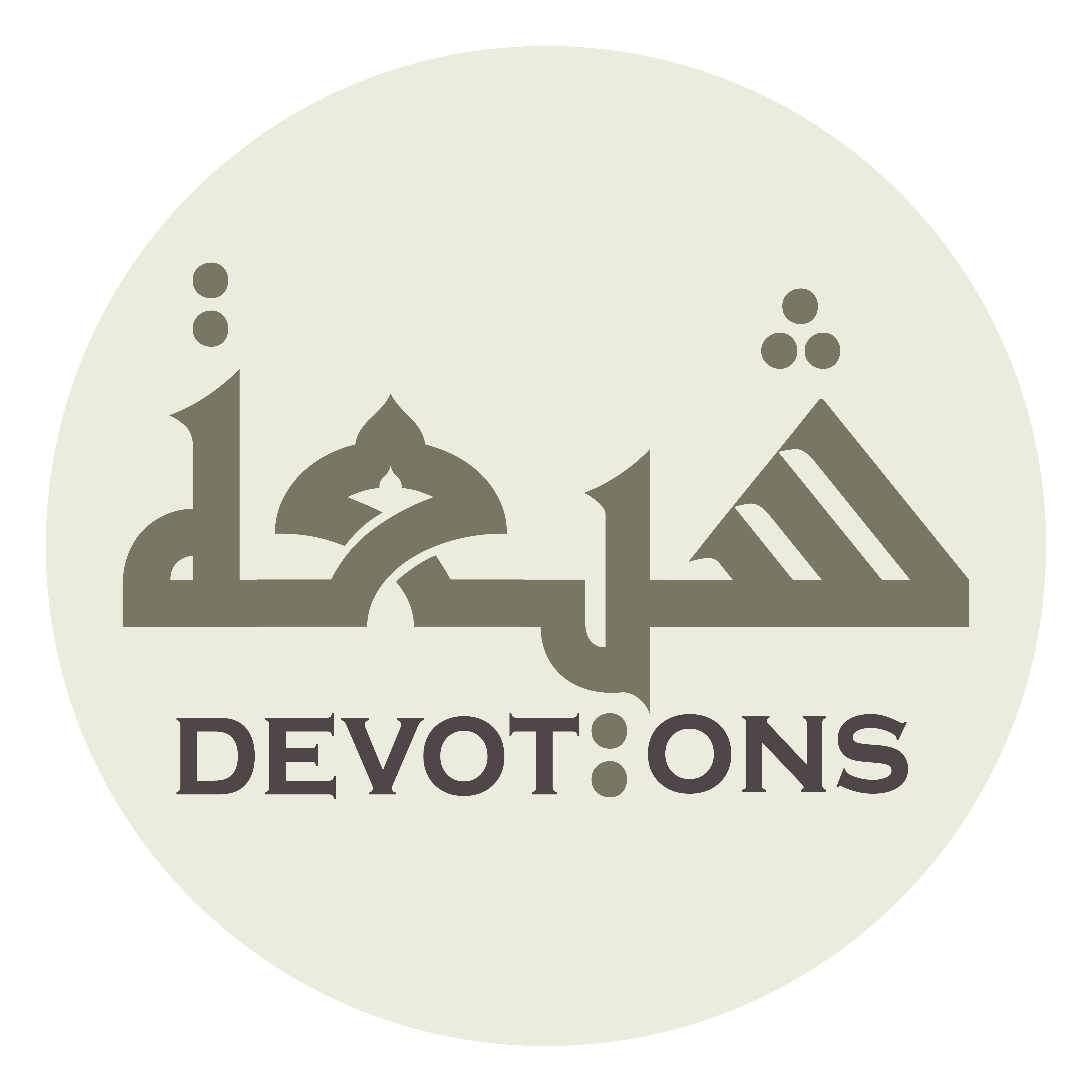 8\100
Dua Jawshan Kabeer
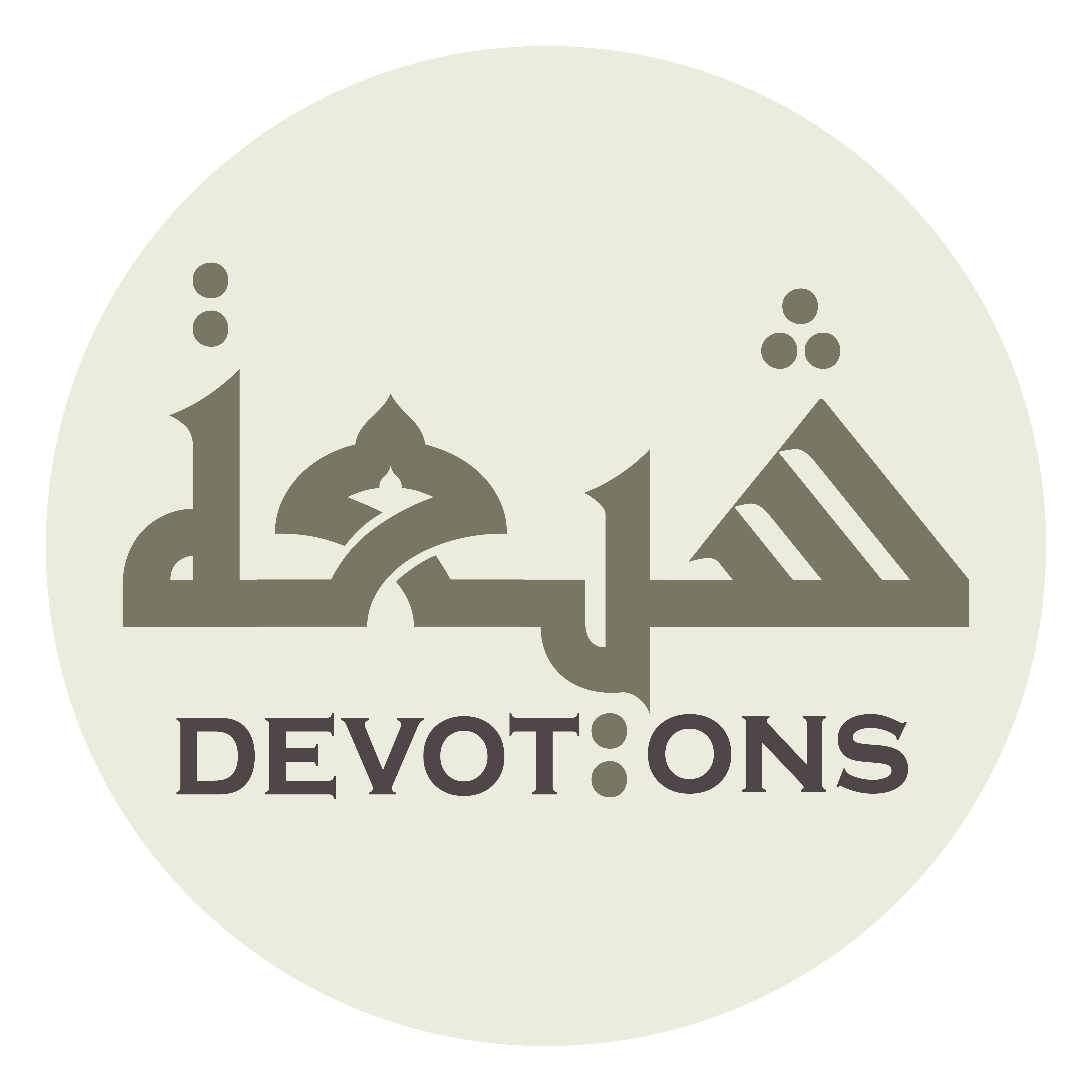 TO ASK PARDON
Dua Jawshan Kabeer
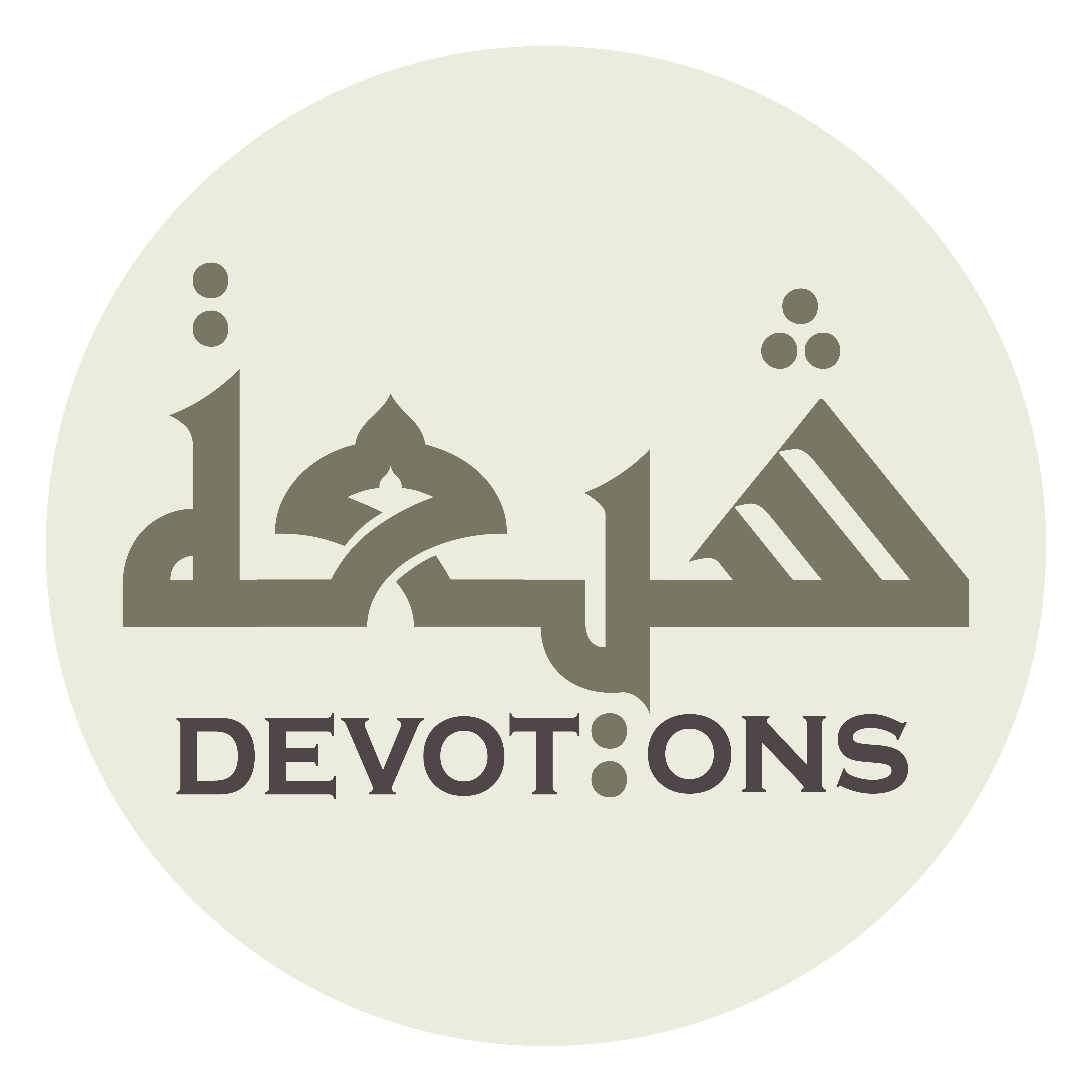 يَا ذَا الْحَمْدِ وَالثَّنَاءِ

yā dhal ḥamdi wath thanā

O He, to Whom is due all praise and adoration,
Dua Jawshan Kabeer
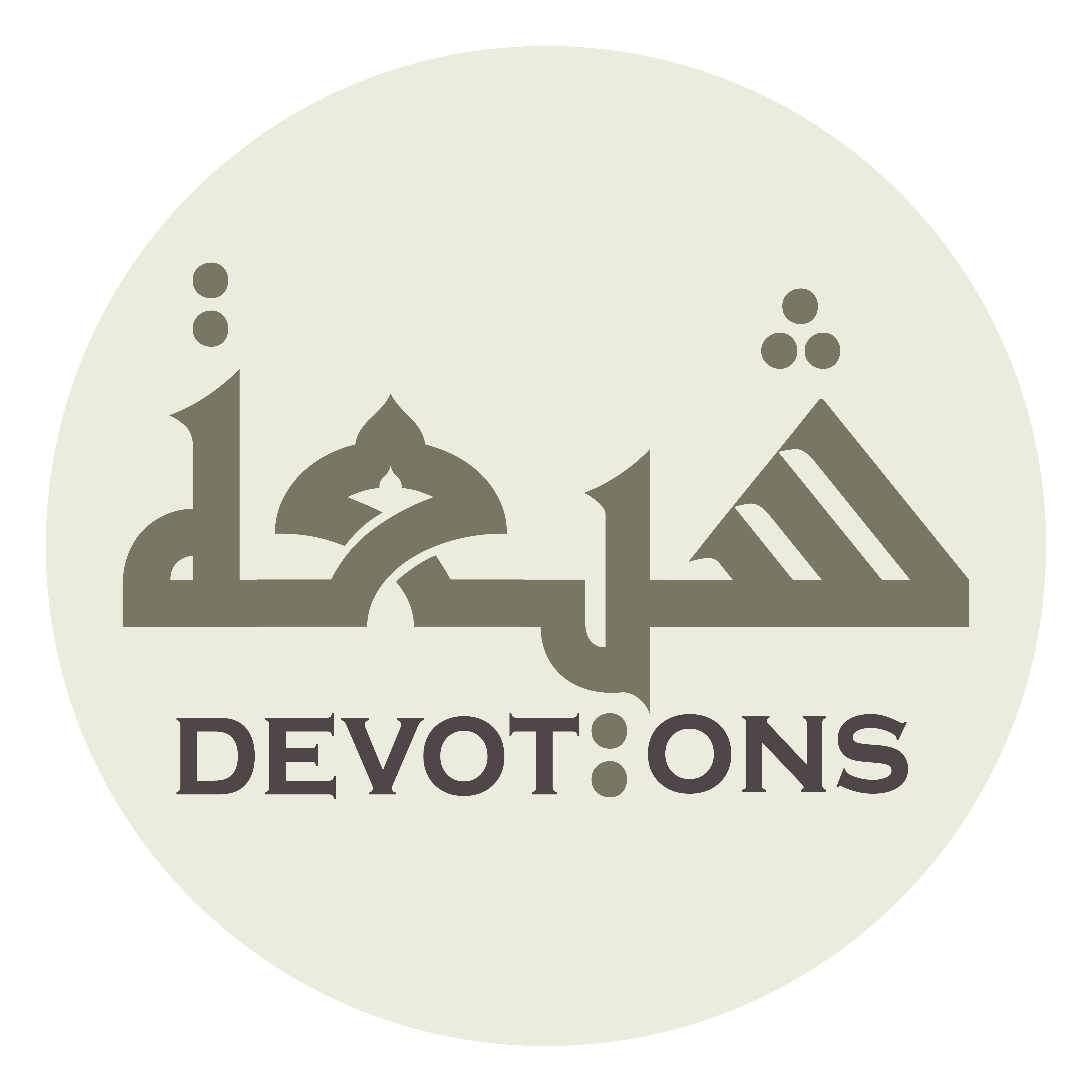 يَا ذَا الْفَخْرِ وَالْبَهَاءِ

yā dhal fakhri walbahā

O He, Who holds all pride and eminence,
Dua Jawshan Kabeer
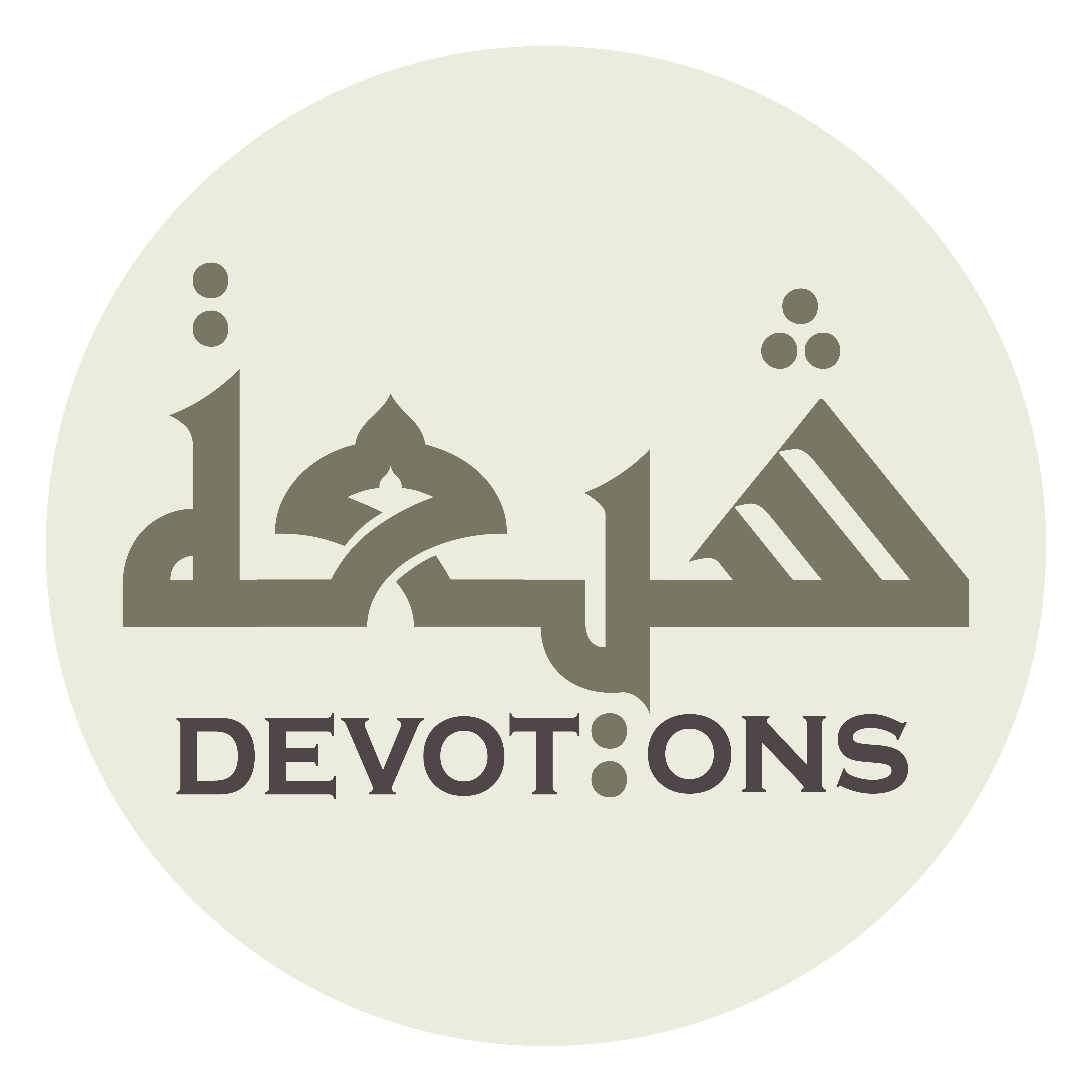 يَا ذَا الْمَجْدِ وَالسَّنَاءِ

yā dhal majdi was sanā

O He, Who holds all honour and rank,
Dua Jawshan Kabeer
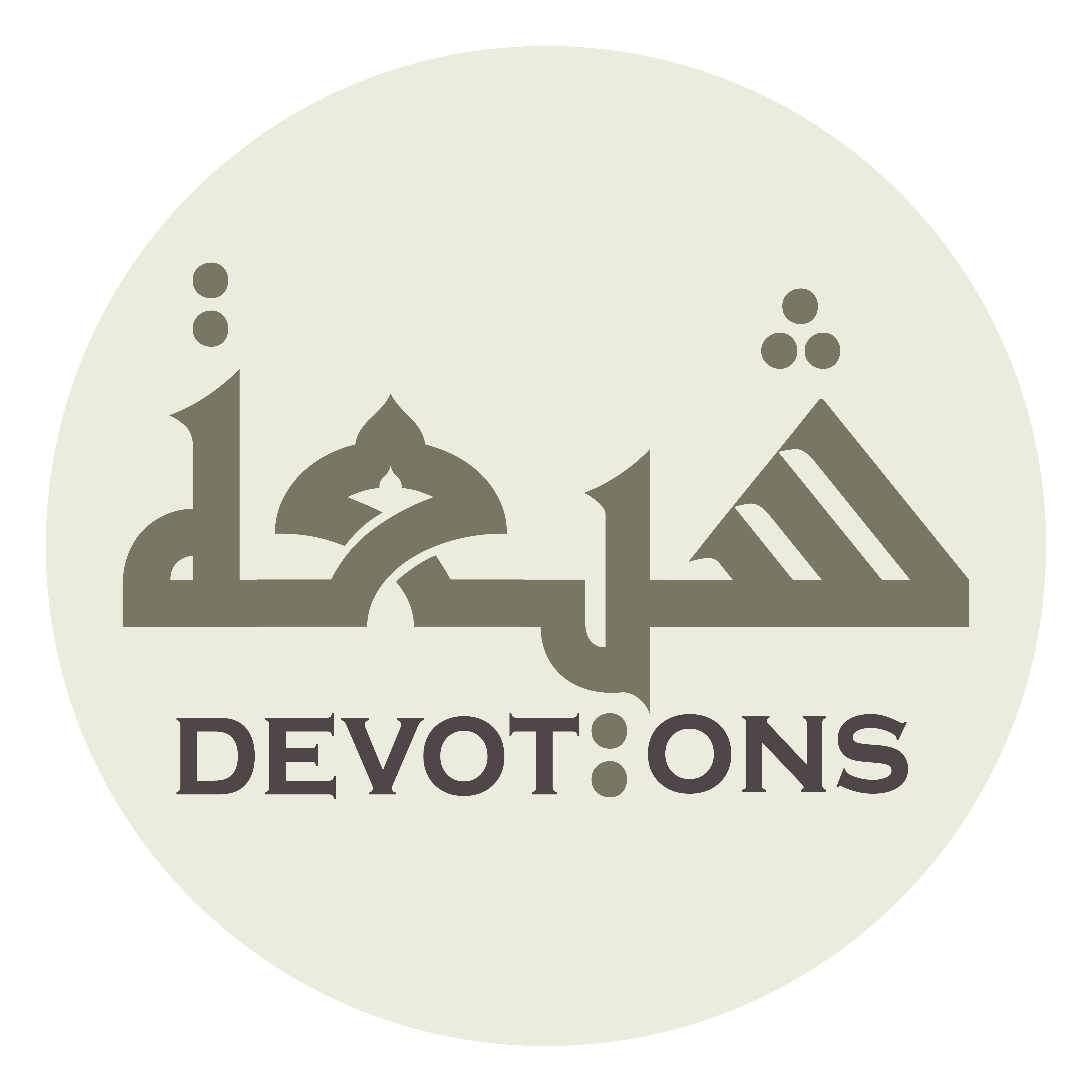 يَا ذَا الْعَهْدِ وَالْوَفَاءِ

yā dhal `ahdi walwafā

O He, Who makes promises and honours them,
Dua Jawshan Kabeer
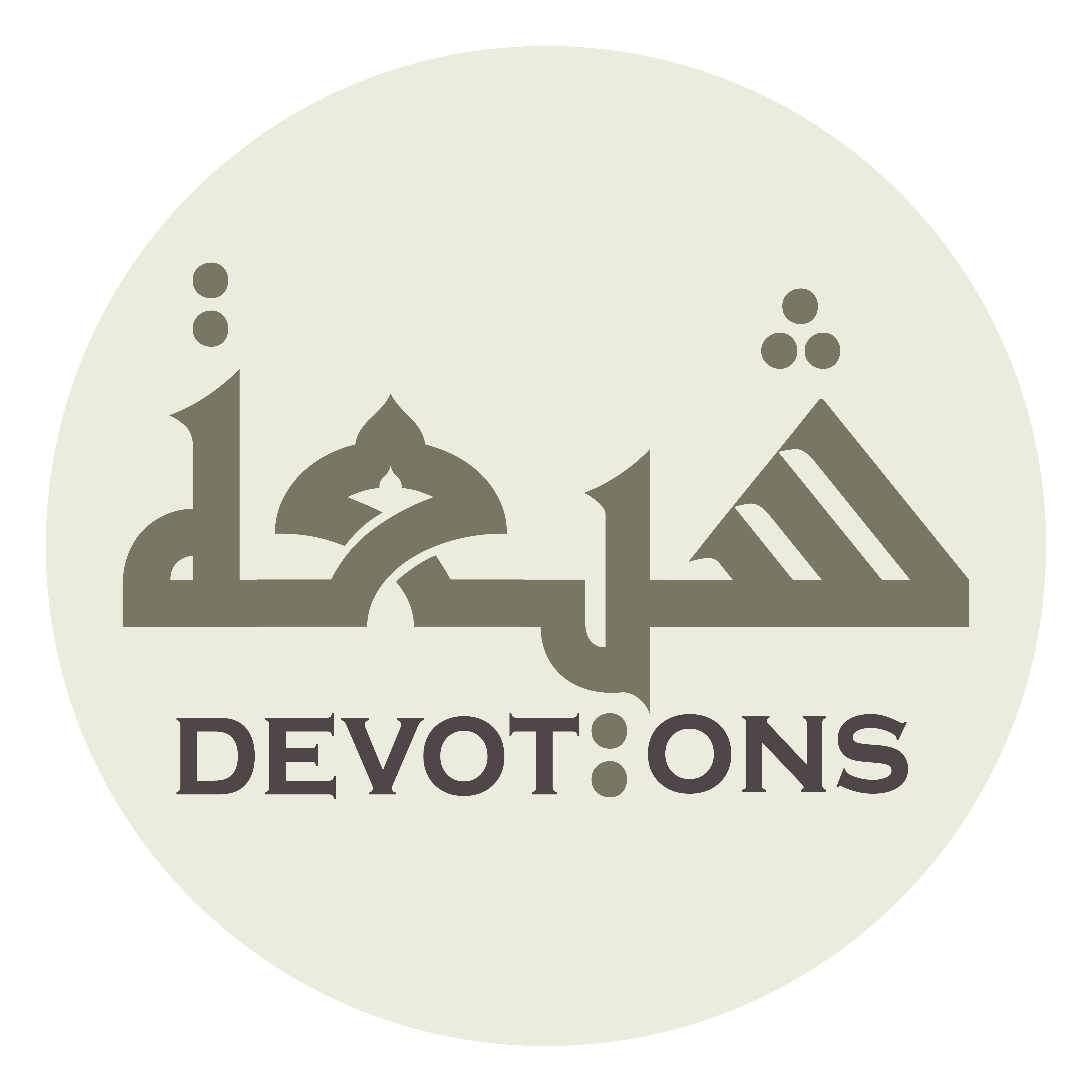 يَا ذَا الْعَفْوِ وَالرِّضَاءِ

yā dhal `afwi war riḍā

O He, Who pardons and is content,
Dua Jawshan Kabeer
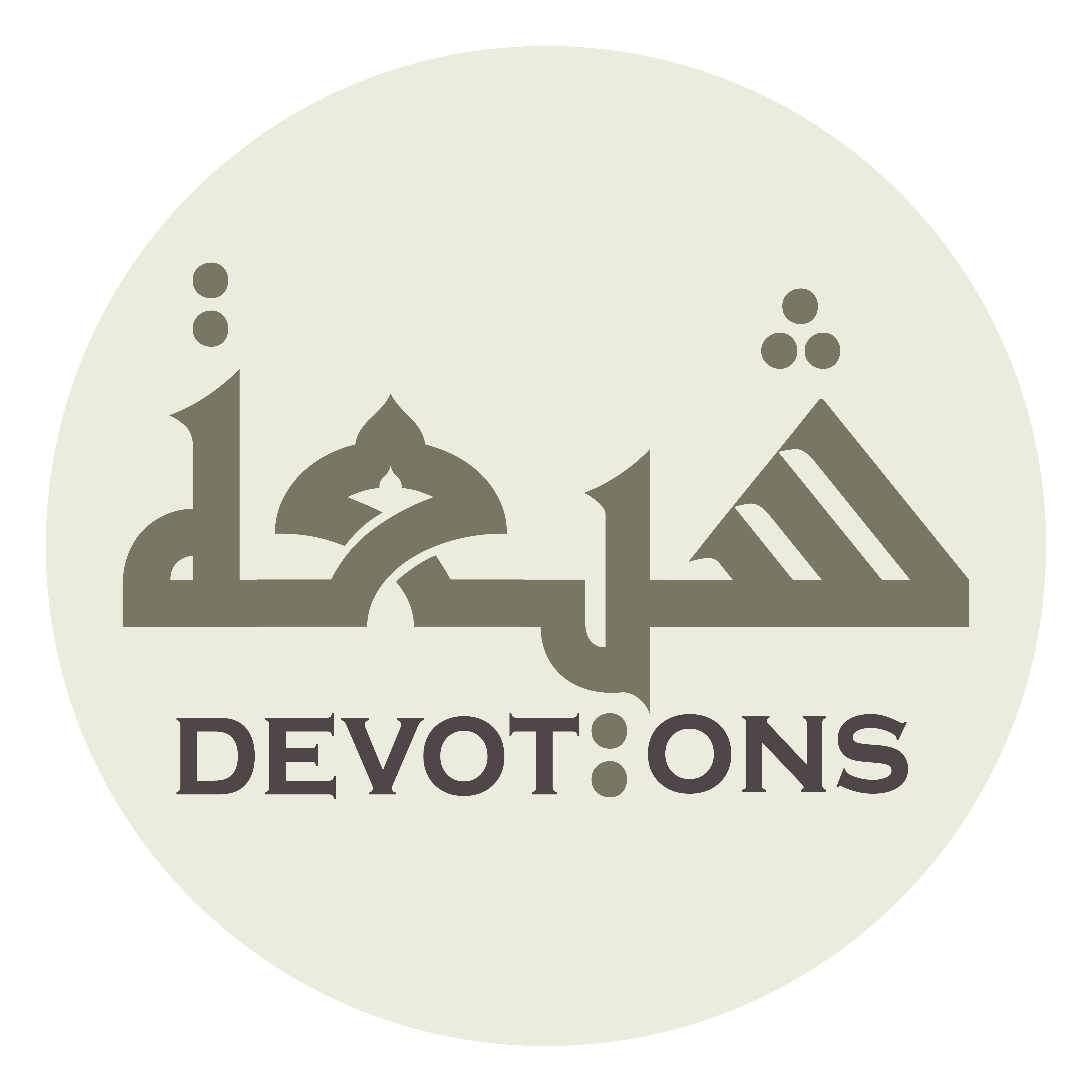 يَا ذَا الْمَنِّ وَالْعَطَاءِ

yā dhal manni wal`aṭā

O He, Who holds all abundance and provides,
Dua Jawshan Kabeer
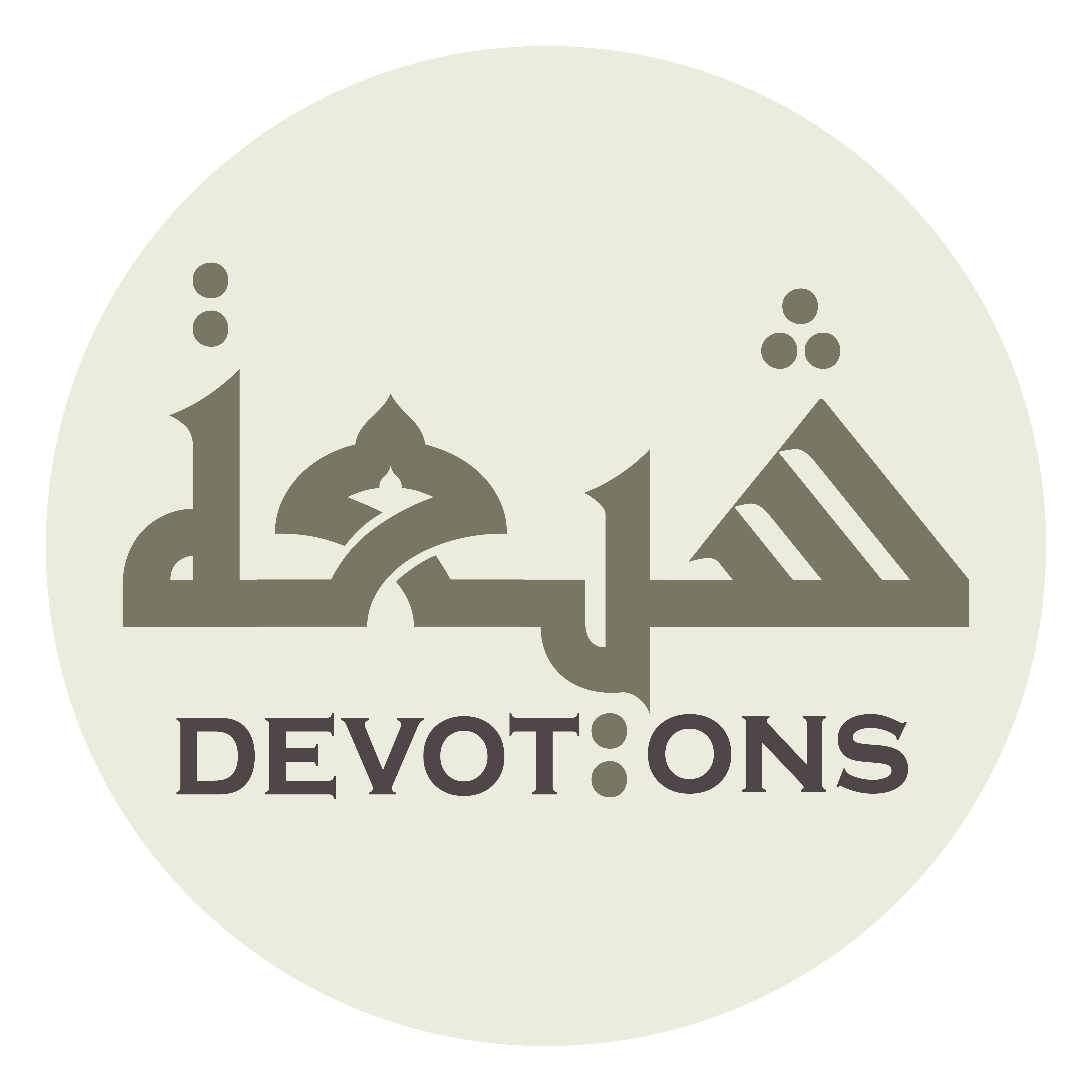 يَا ذَا الْفَصْلِ وَالْقَضَاءِ

yā dhal faṣli walqaḍā

O He, Who holds decision and judgement,
Dua Jawshan Kabeer
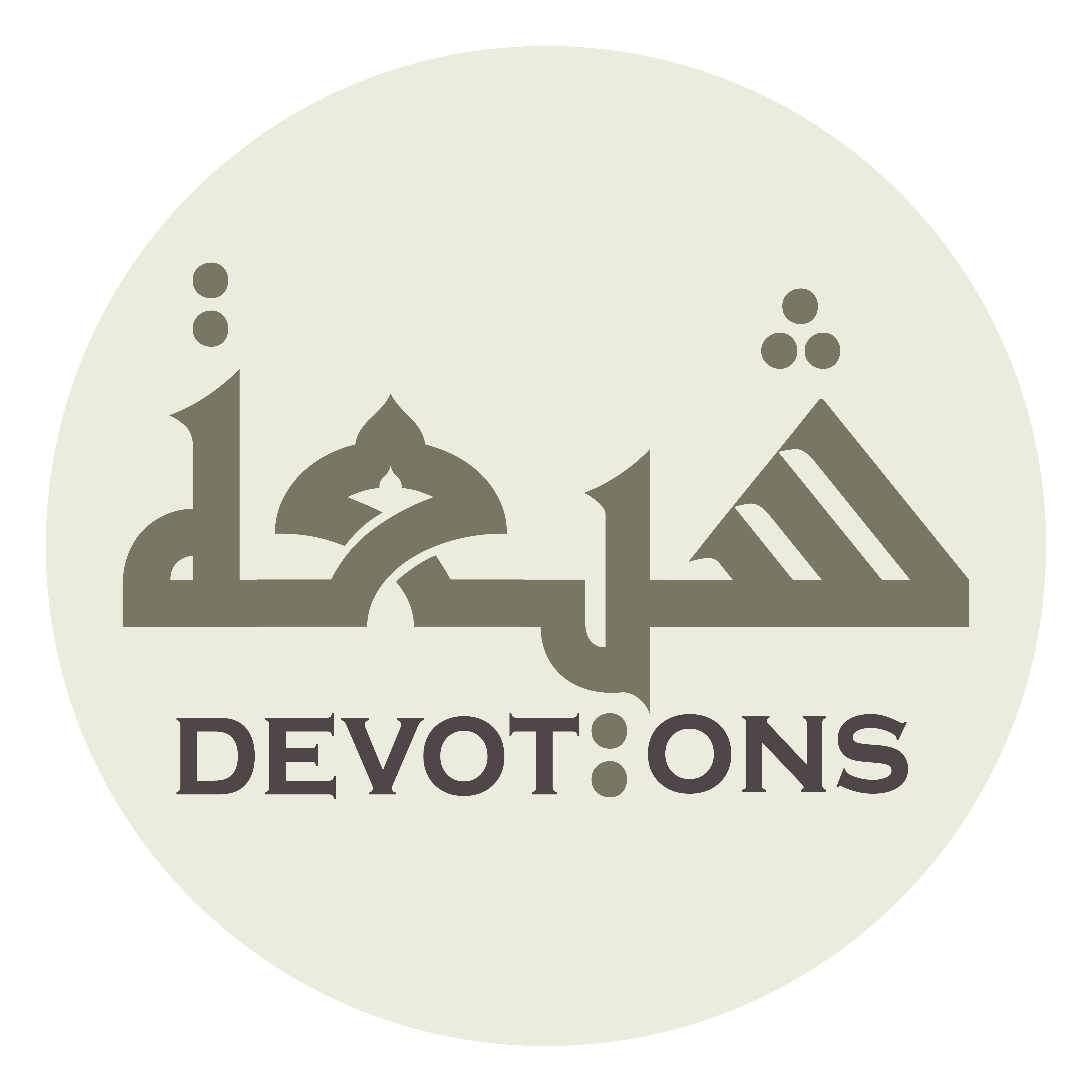 يَا ذَا الْعِزِّ وَالْبَقَاءِ

yā dhal `izzi walbaqā

O He, Who is glorious and eternal,
Dua Jawshan Kabeer
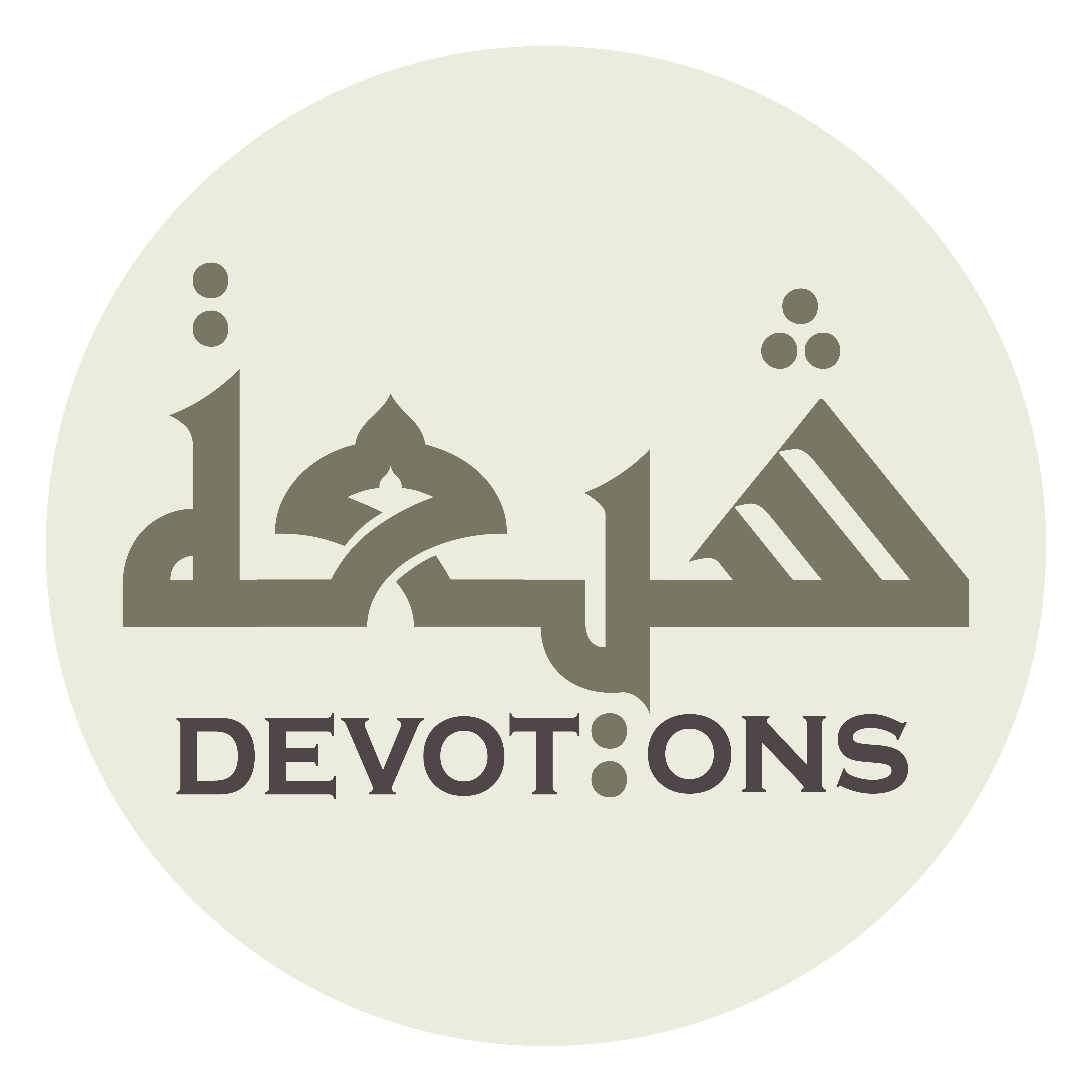 يَا ذَا الْجُودِ وَالسَّخَاءِ

yā dhal jūdi was sakhā

O He, Who is liberal and munificent,
Dua Jawshan Kabeer
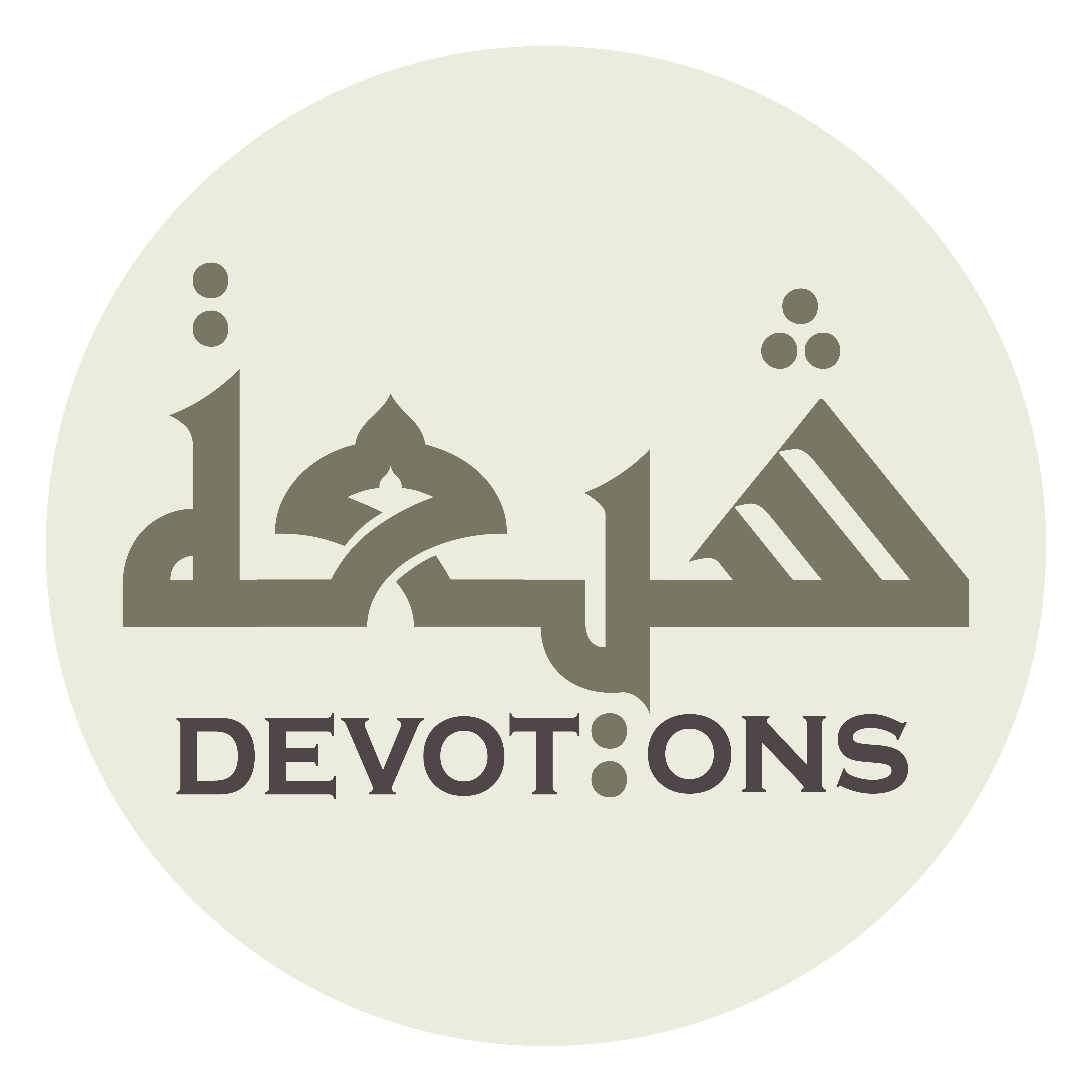 يَا ذَا الْآلاَءِ وَالنَّعْمَاءِ

yā dhal-ālā-i wan na`mā

O He, Who holds all blessings and bounties,
Dua Jawshan Kabeer
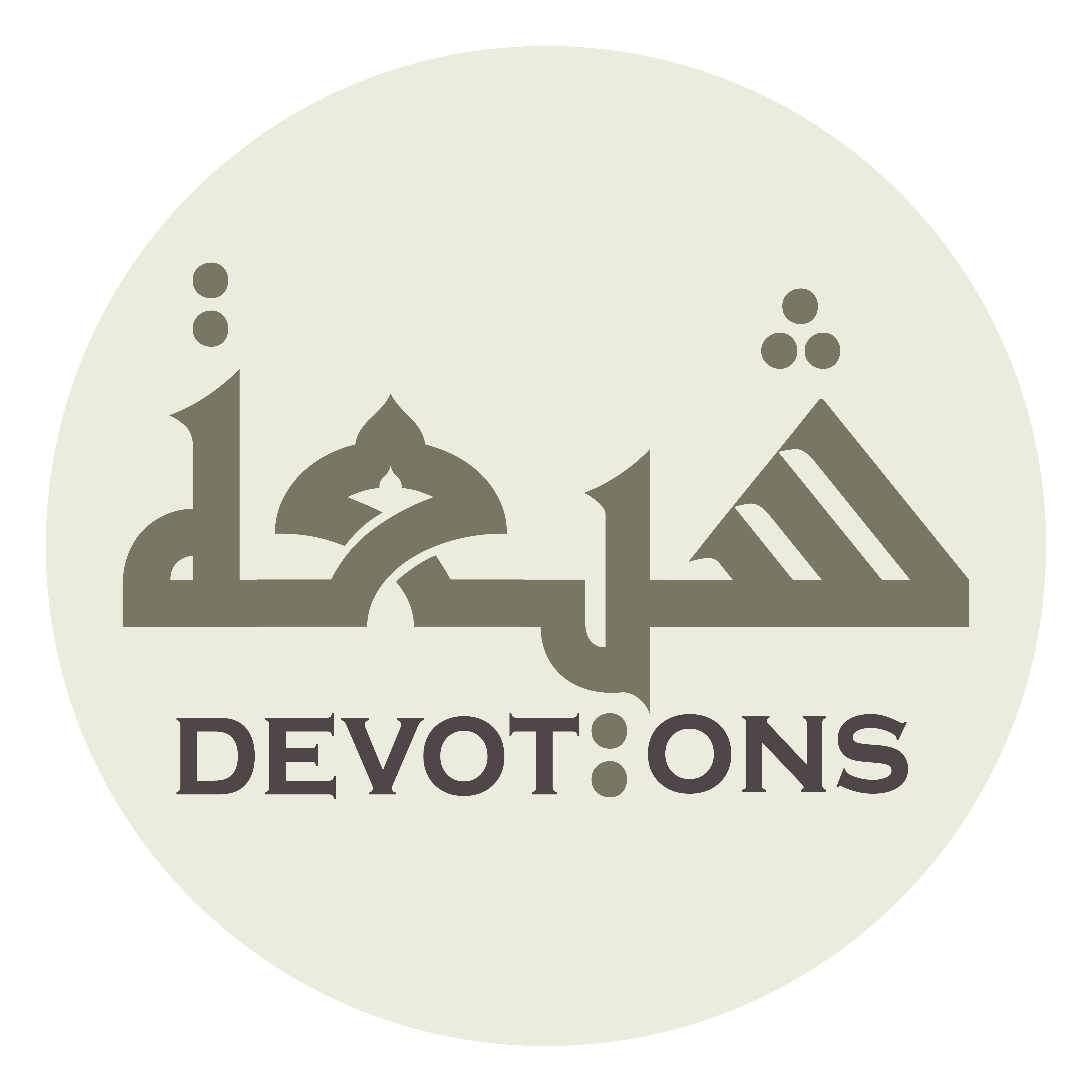 سُبْحَانَكَ يَا لَا إِلٰهَ إِلَّا اَنْتَ

subḥānaka yā lā ilāha illā ant

Praise be to You, there is no god but You,
Dua Jawshan Kabeer
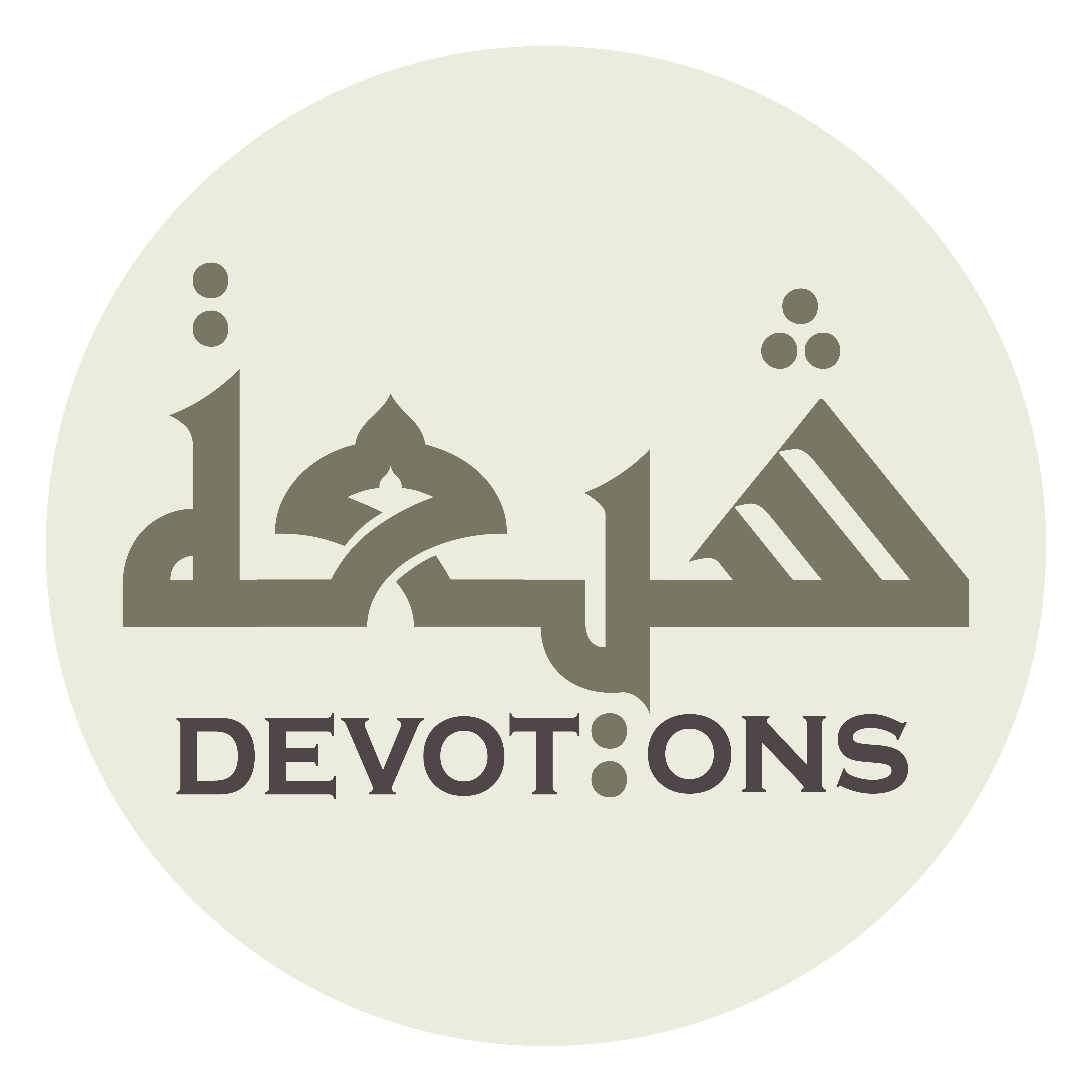 اَلغَوْثَ، اَلغَوْثَ

al ghawth, al ghawth

[I beseech you for] relief, relief
Dua Jawshan Kabeer
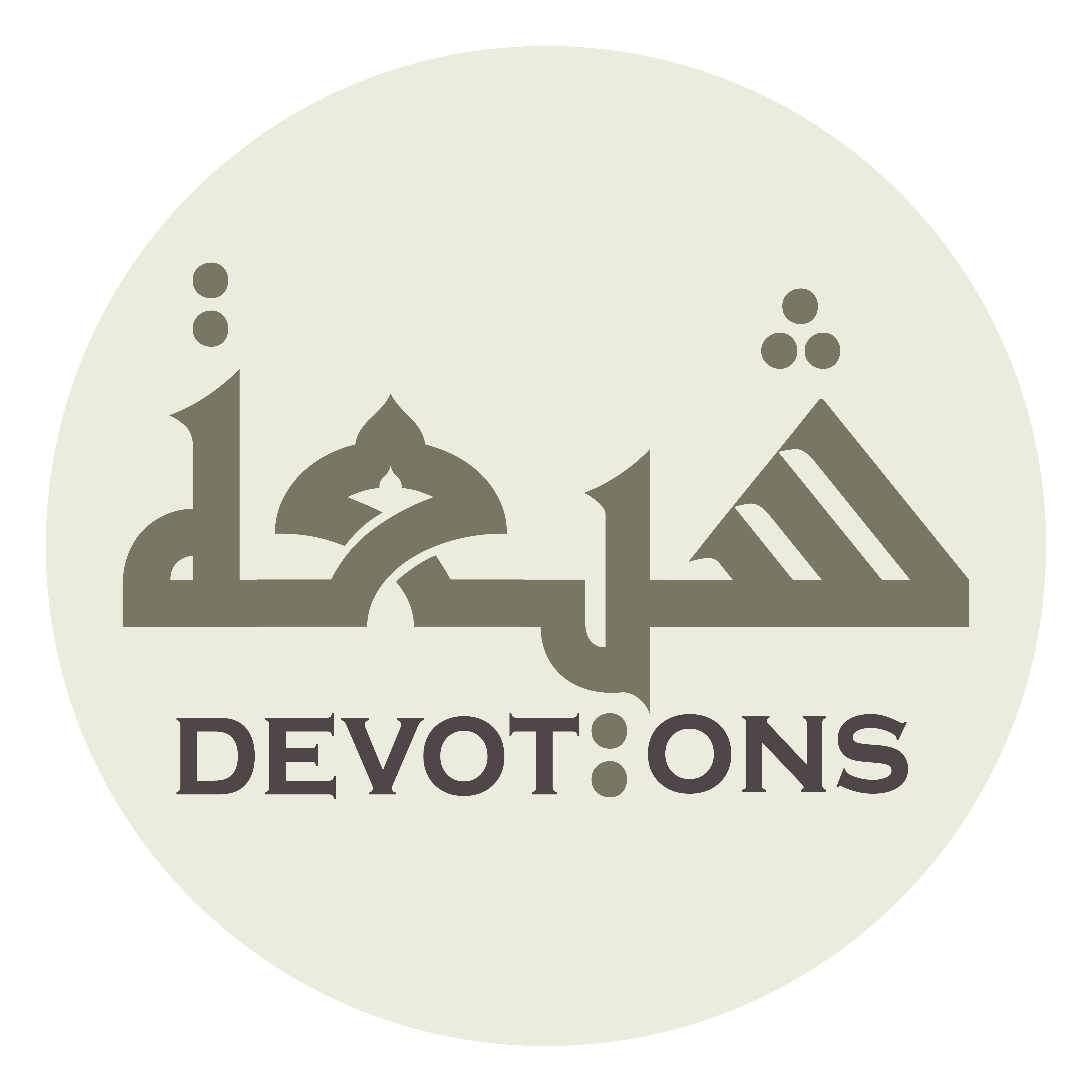 خَلِّصْنَا مِنَ النَّارِ يَا رَبِّ

khalliṣnā minan nāri yā rabb

Protect us from the Fire, O Lord.
Dua Jawshan Kabeer
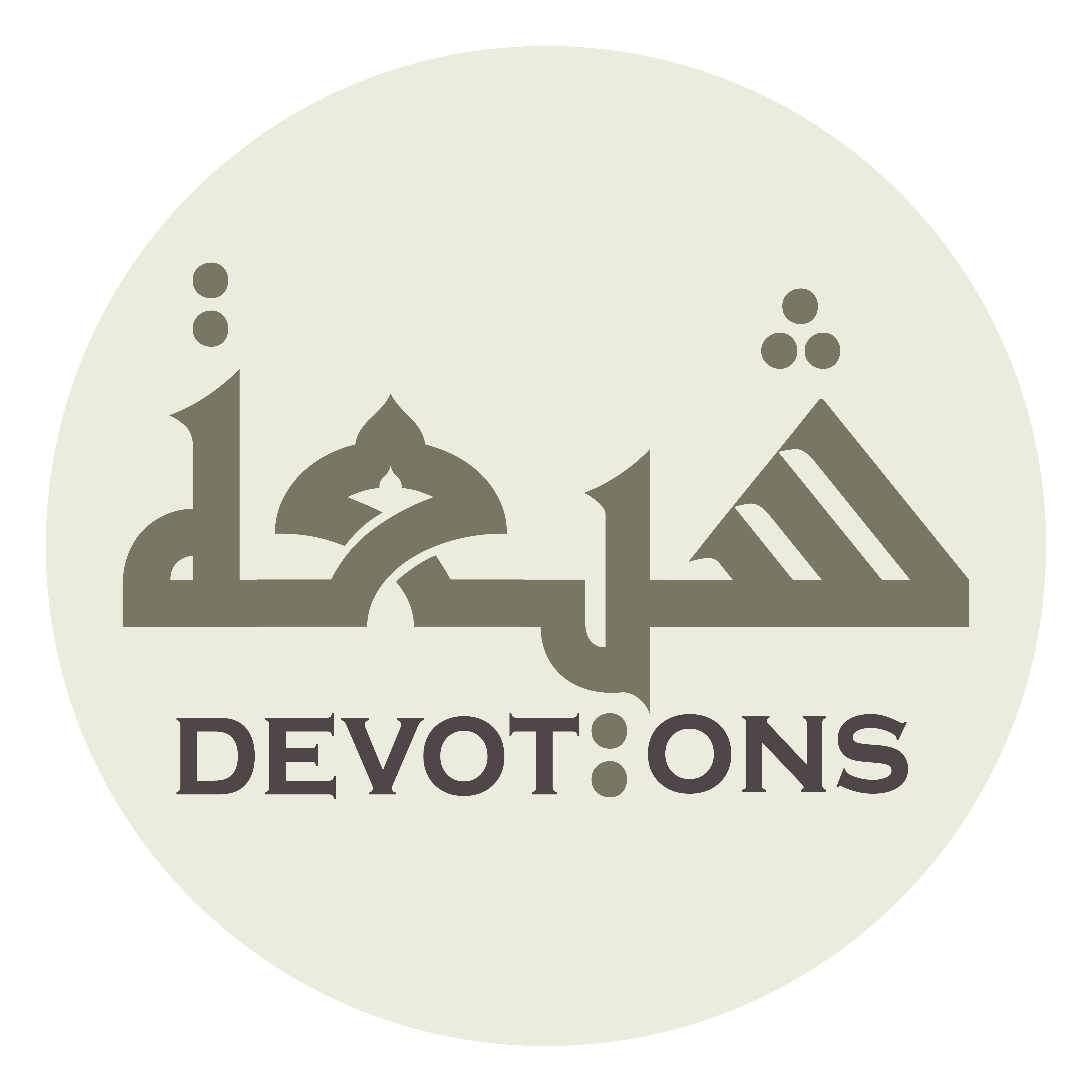 9\100
Dua Jawshan Kabeer
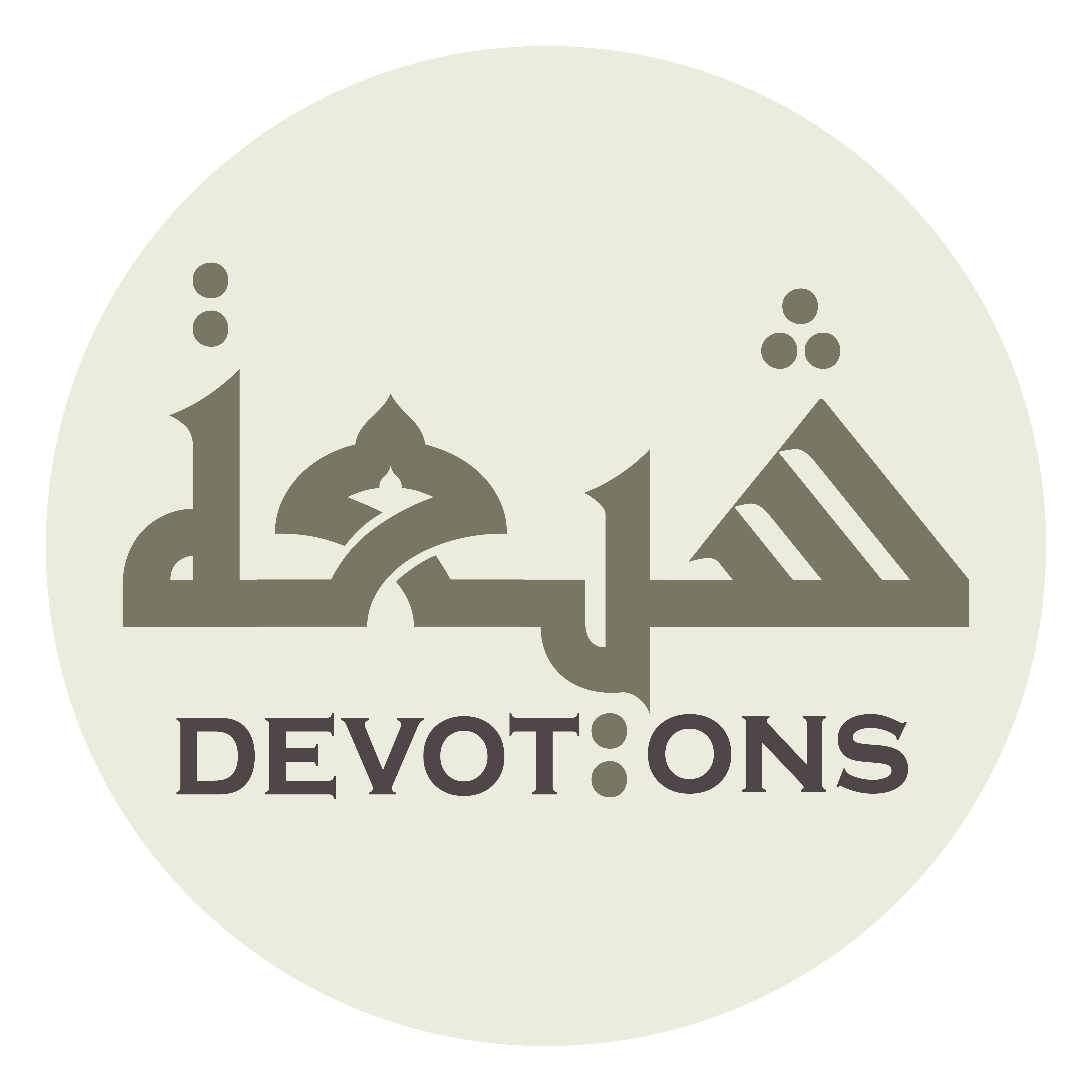 TO CLEAR AWAY FEAR, DISEASE
Dua Jawshan Kabeer
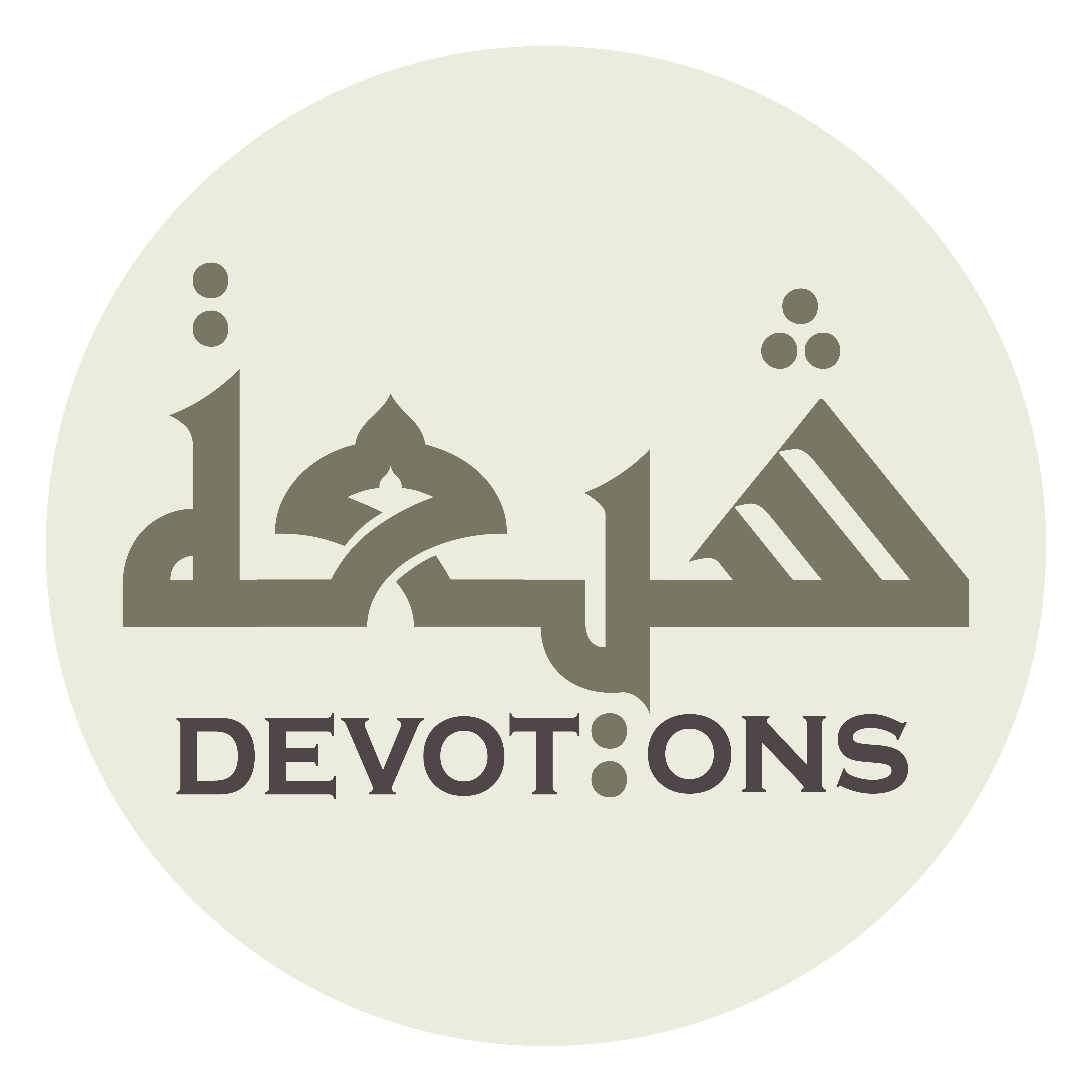 اَللّٰهُمَّ إِنِّي أَسْأَلُكَ بِاسْمِكَ

allāhumma innī as-aluka bismik

O Allah, verily I beseech You in Your name:
Dua Jawshan Kabeer
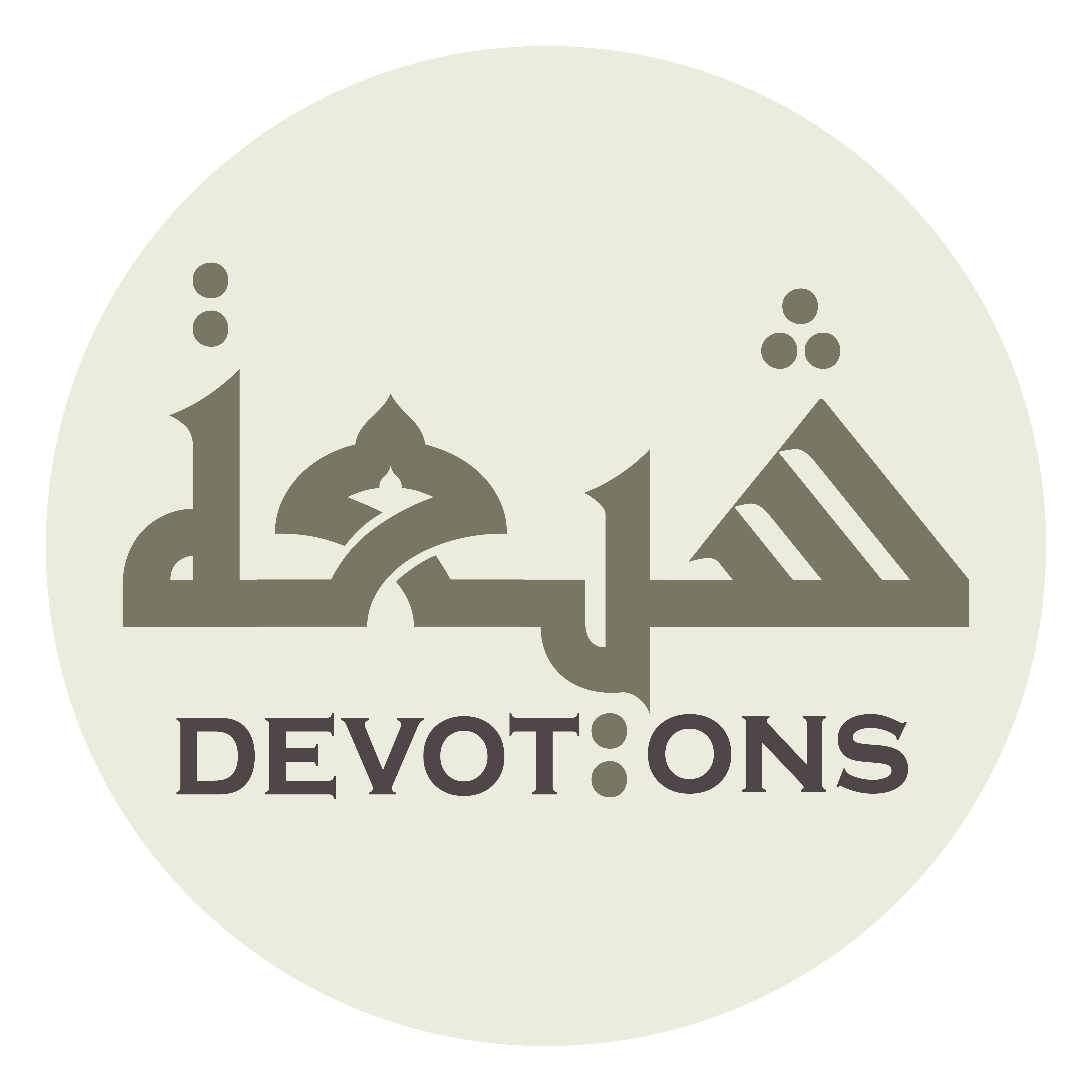 يَا مَانِعُ يَا دَافِعُ

yā māni`u yā dāfi`

O Preventer of misfortune, O Repeller of calamities.
Dua Jawshan Kabeer
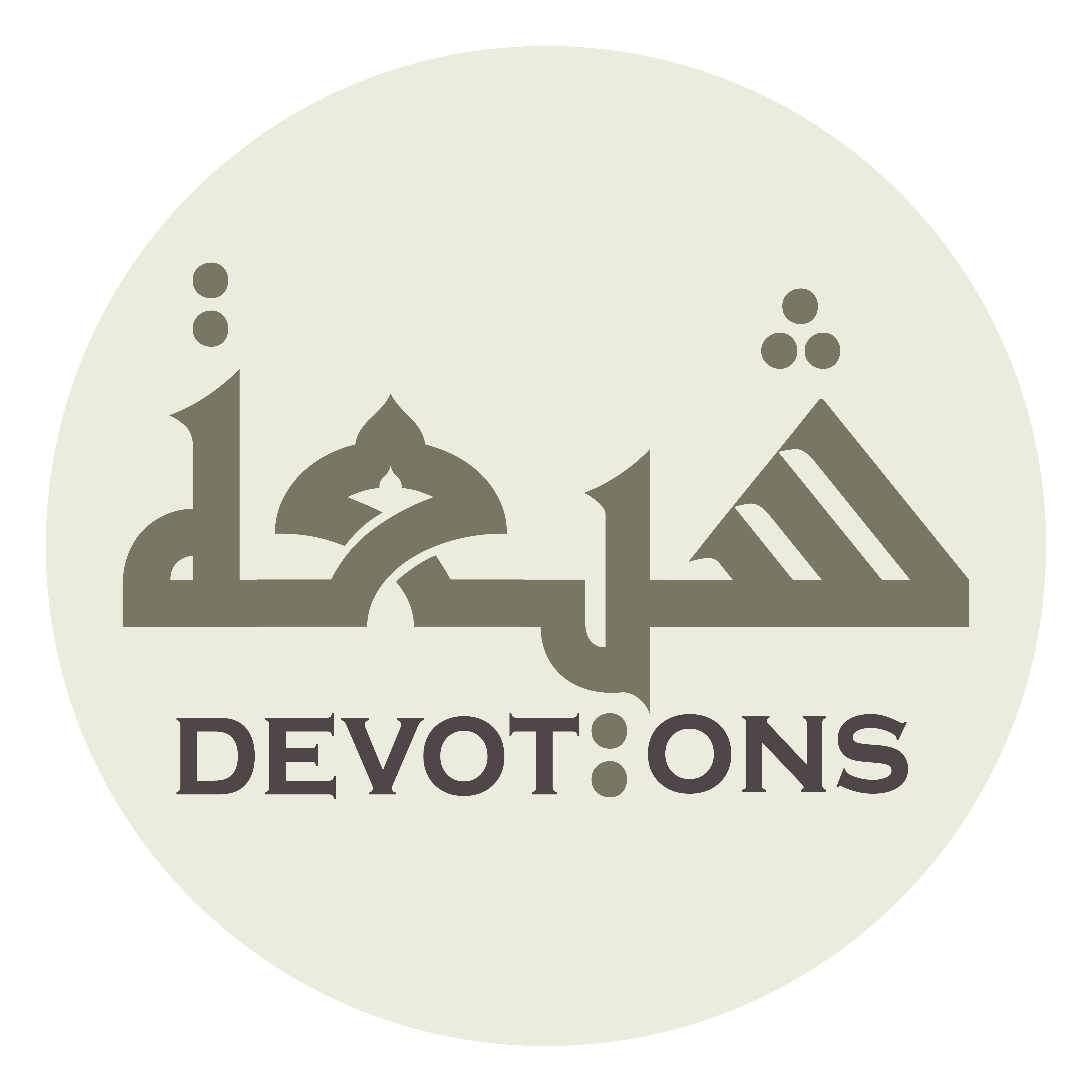 يَا رَافِعُ يَا صَانِعُ

yā rāfi`u yā ṣāni`

O Elevator of rank, O Fashioner,
Dua Jawshan Kabeer
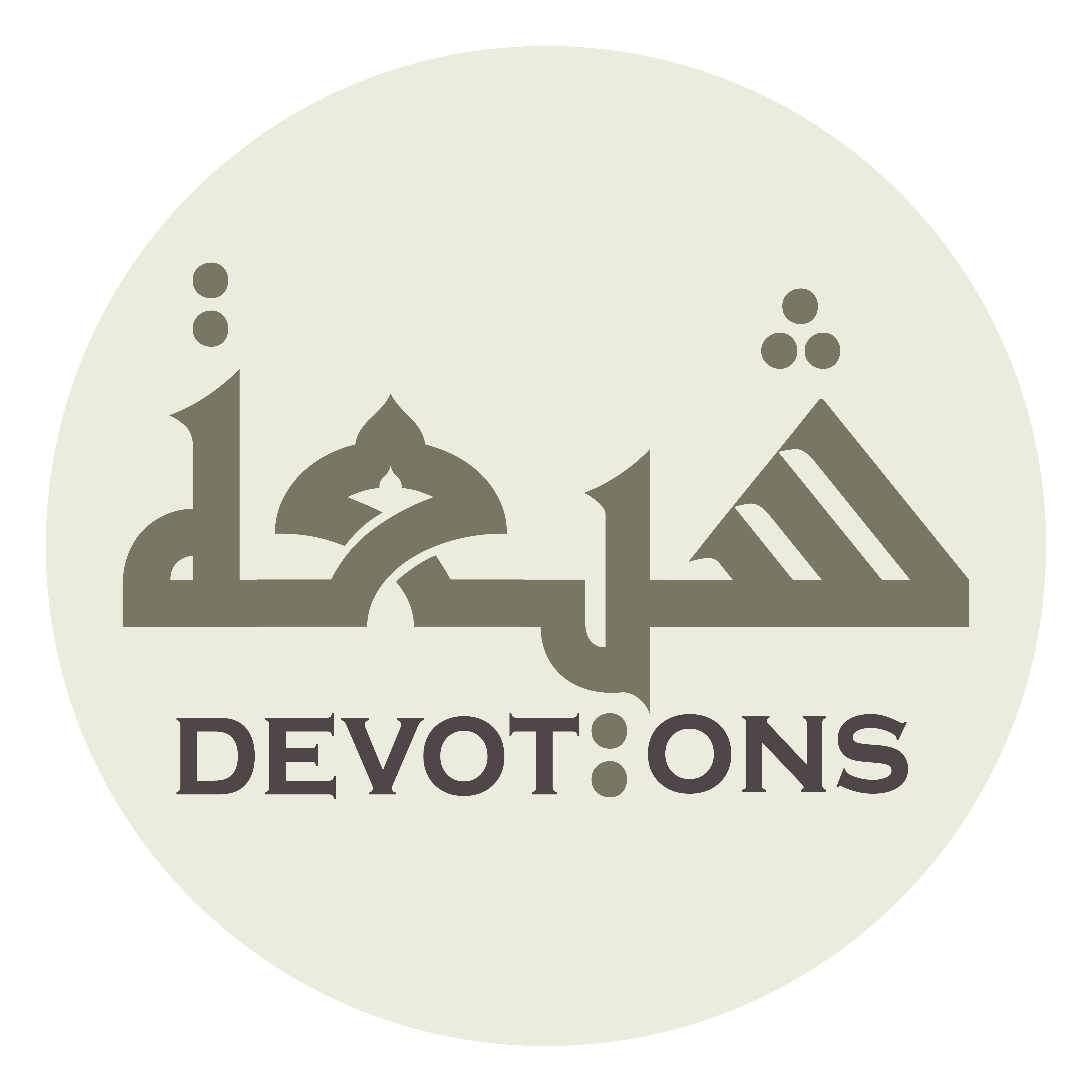 يَا نَافِعُ يَا سَامِعُ

yā nāfi`u yā sāmi`

O Benefiter O Hearer,
Dua Jawshan Kabeer
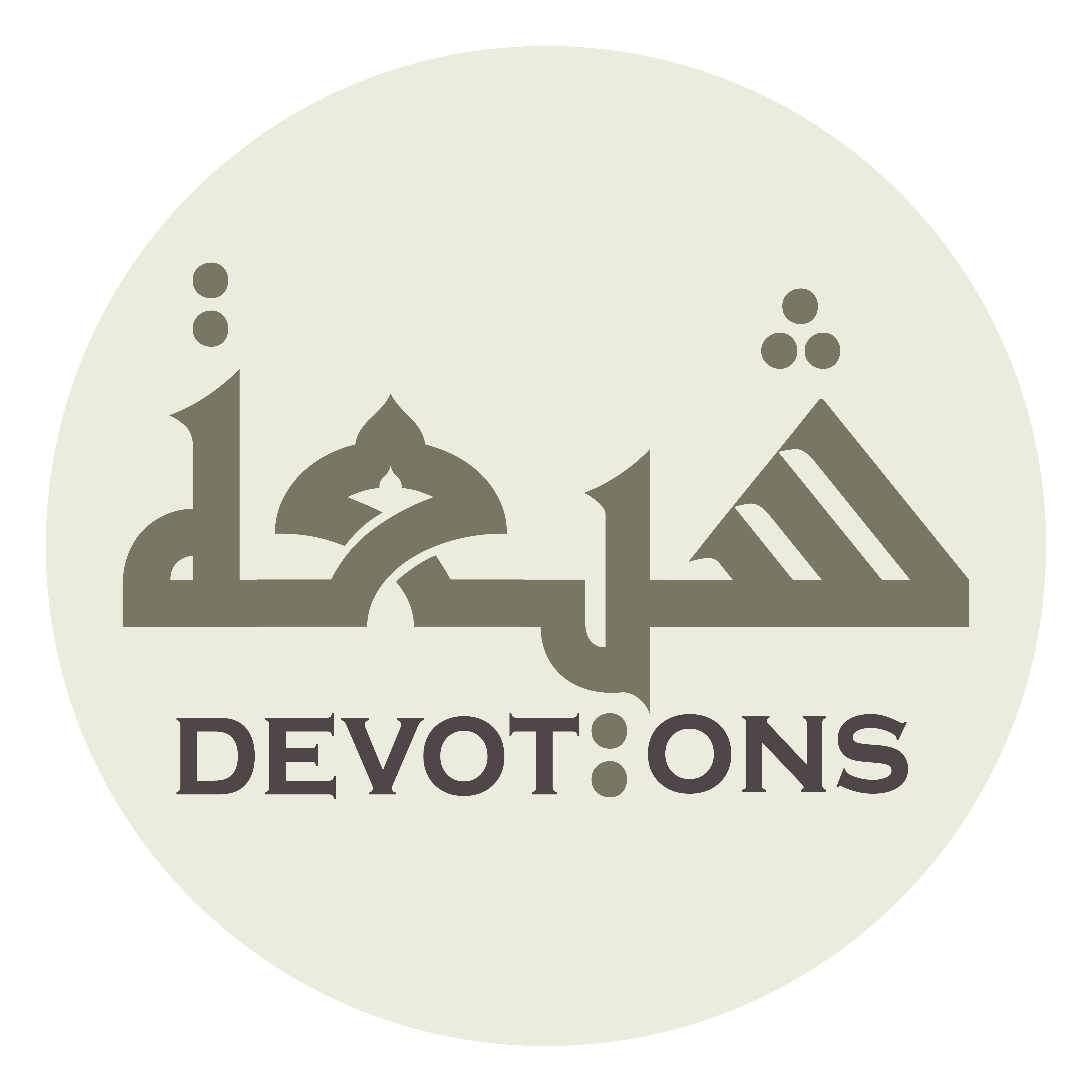 يَا جَامِعُ يَا شَافِعُ

yā jāmi`u yā shāfi`

O Aggregator, O Intercessor,
Dua Jawshan Kabeer
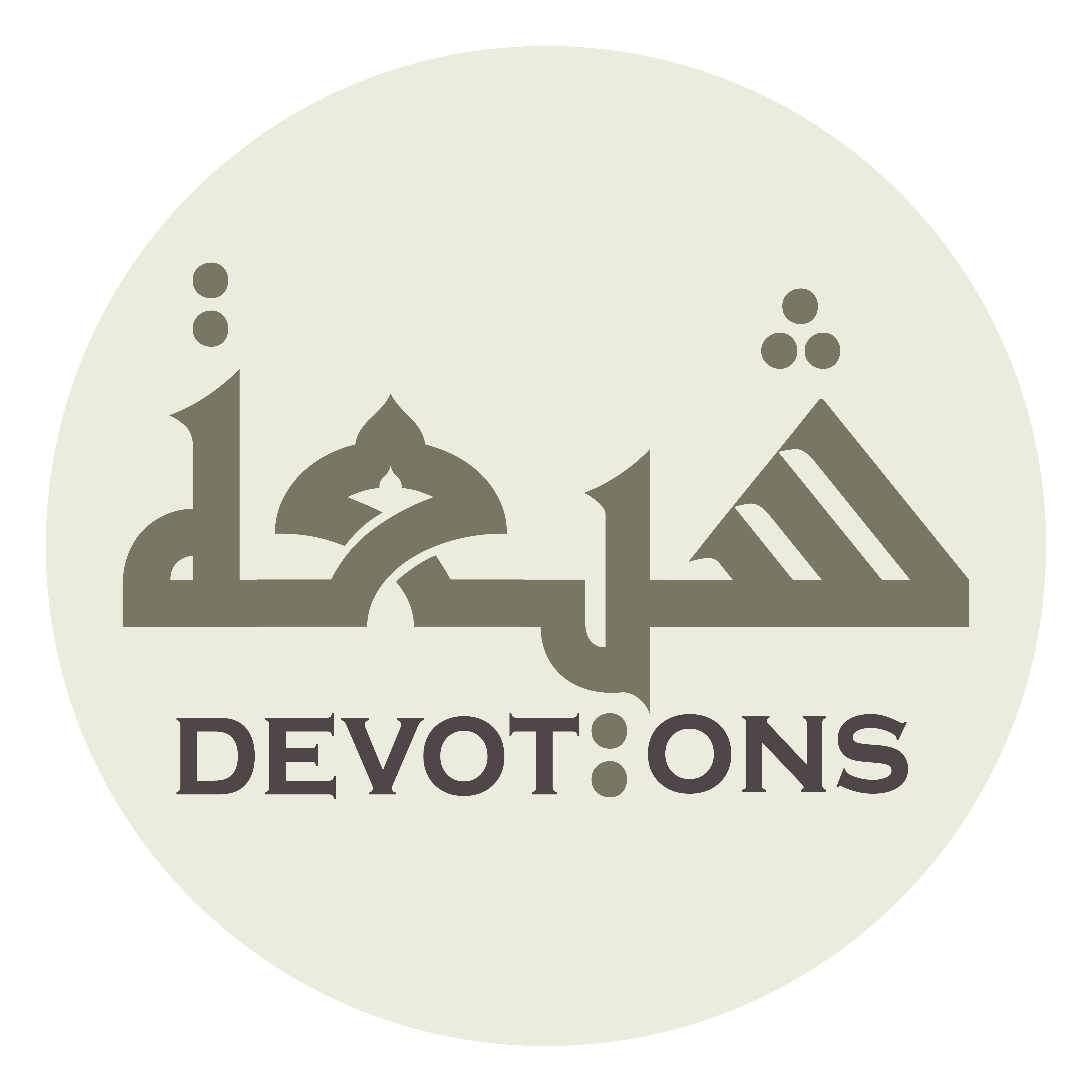 يَا وَاسِعُ يَا مُوسِعُ

yā wāsi`u yā mūsi`

O Magnanimous, O Increaser.
Dua Jawshan Kabeer
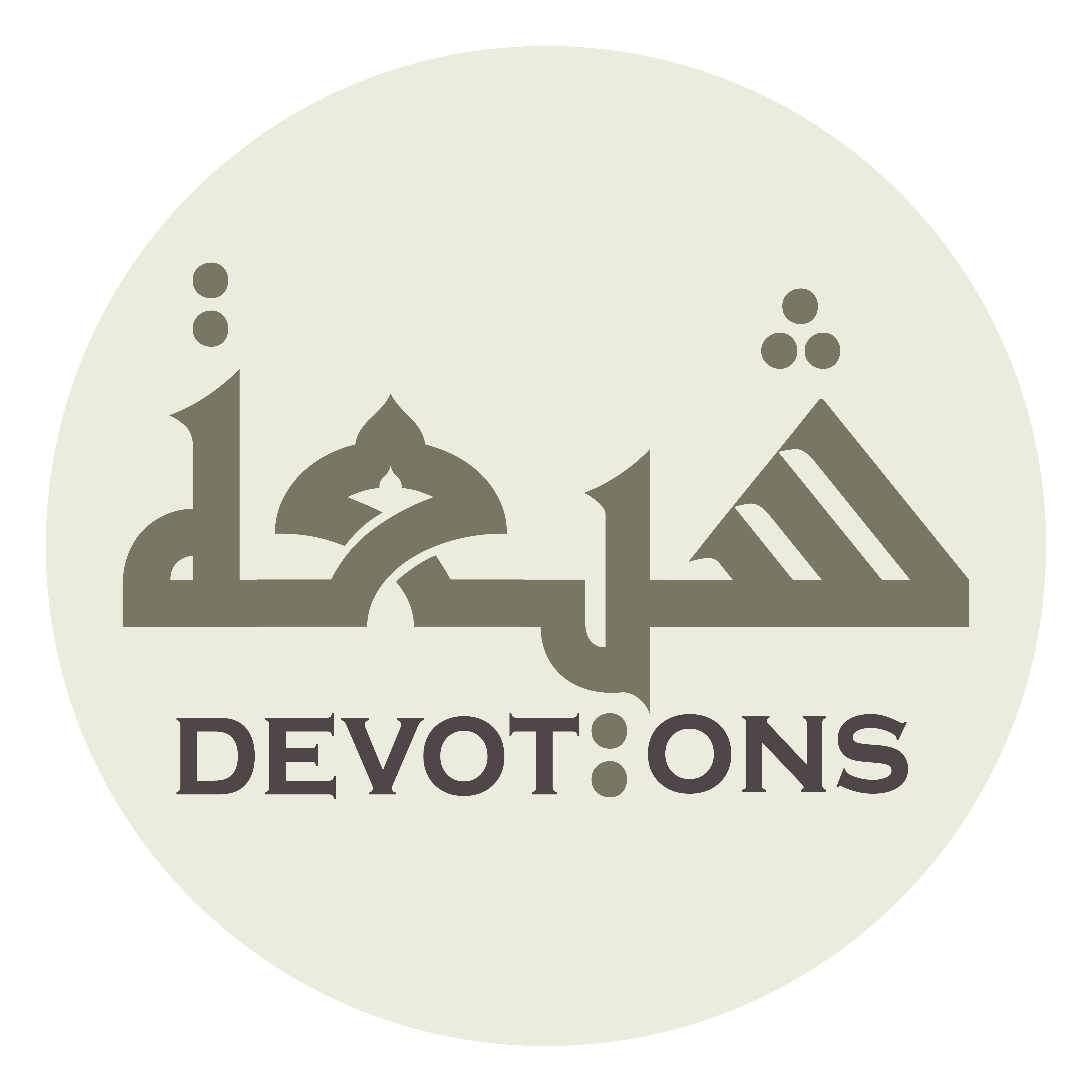 سُبْحَانَكَ يَا لَا إِلٰهَ إِلَّا اَنْتَ

subḥānaka yā lā ilāha illā ant

Praise be to You, there is no god but You,
Dua Jawshan Kabeer
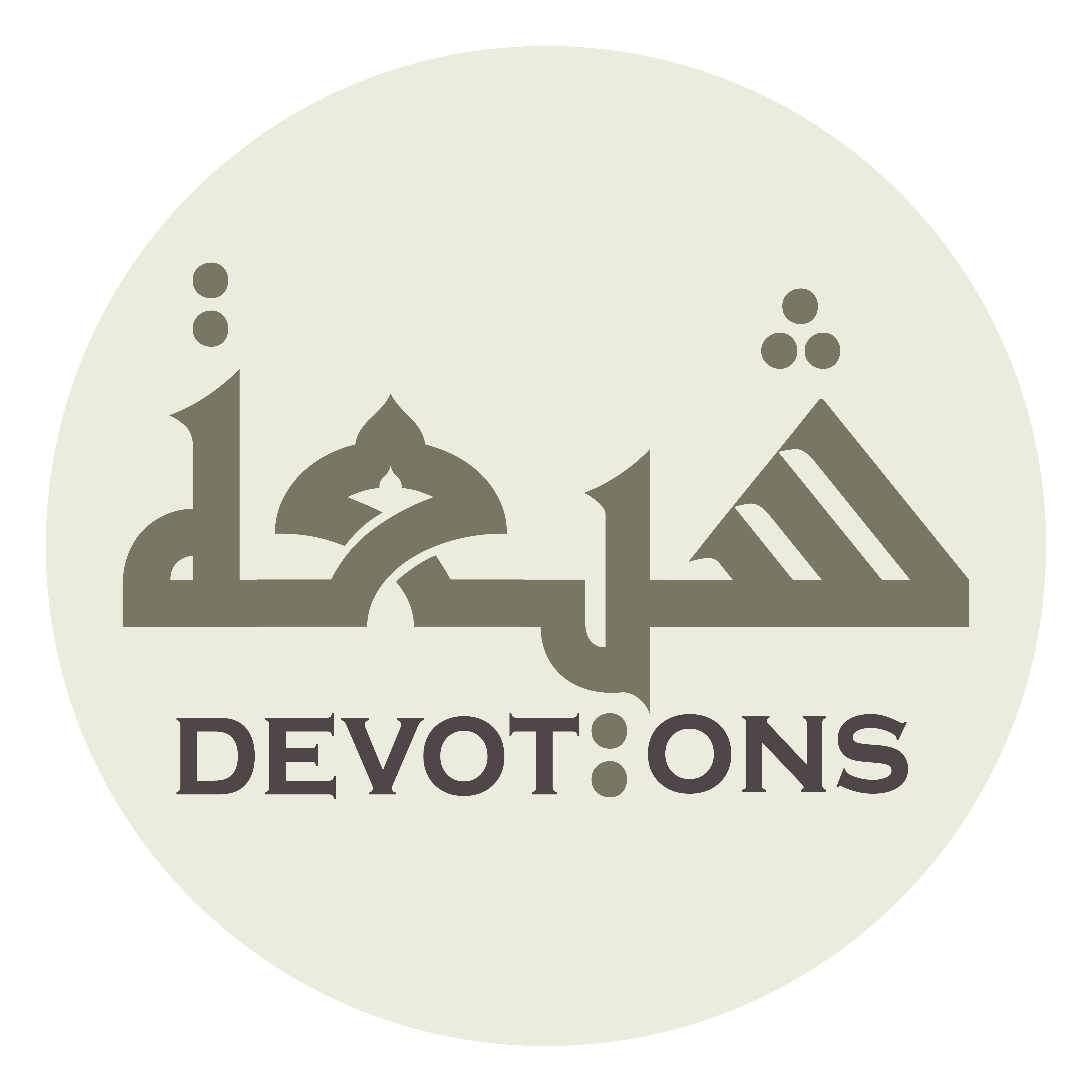 اَلغَوْثَ، اَلغَوْثَ

al ghawth, al ghawth

[I beseech you for] relief, relief
Dua Jawshan Kabeer
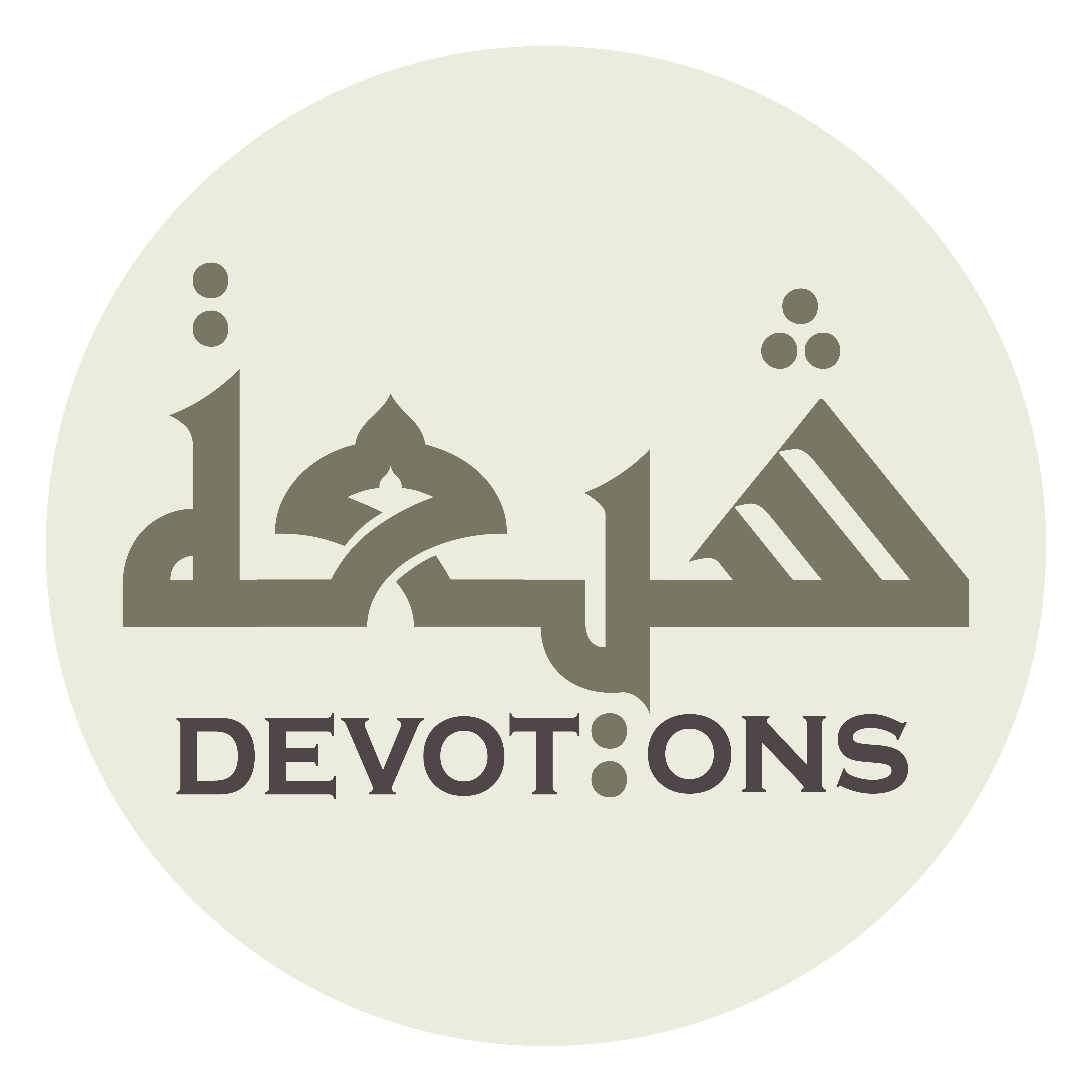 خَلِّصْنَا مِنَ النَّارِ يَا رَبِّ

khalliṣnā minan nāri yā rabb

Protect us from the Fire, O Lord.
Dua Jawshan Kabeer
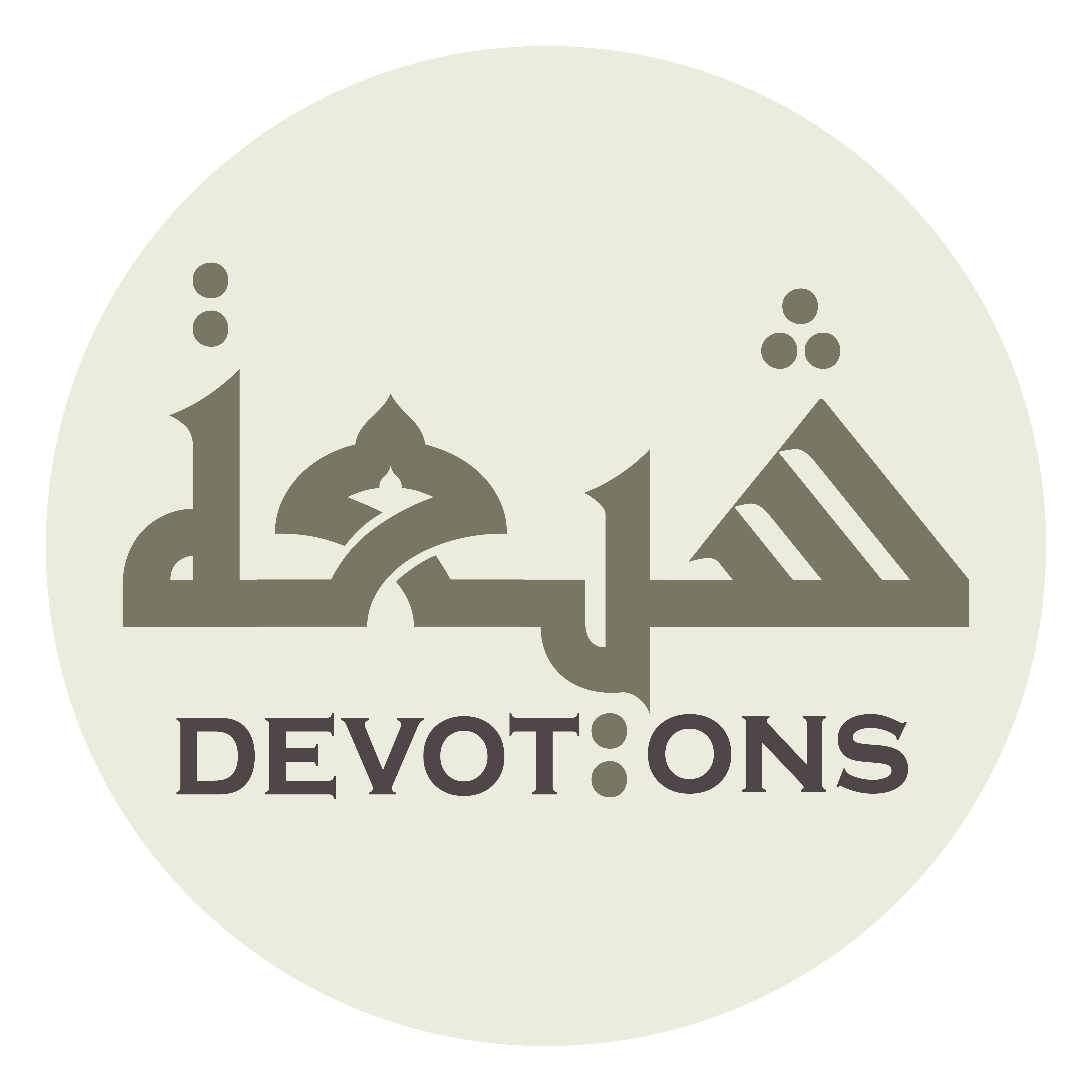 10\100
Dua Jawshan Kabeer
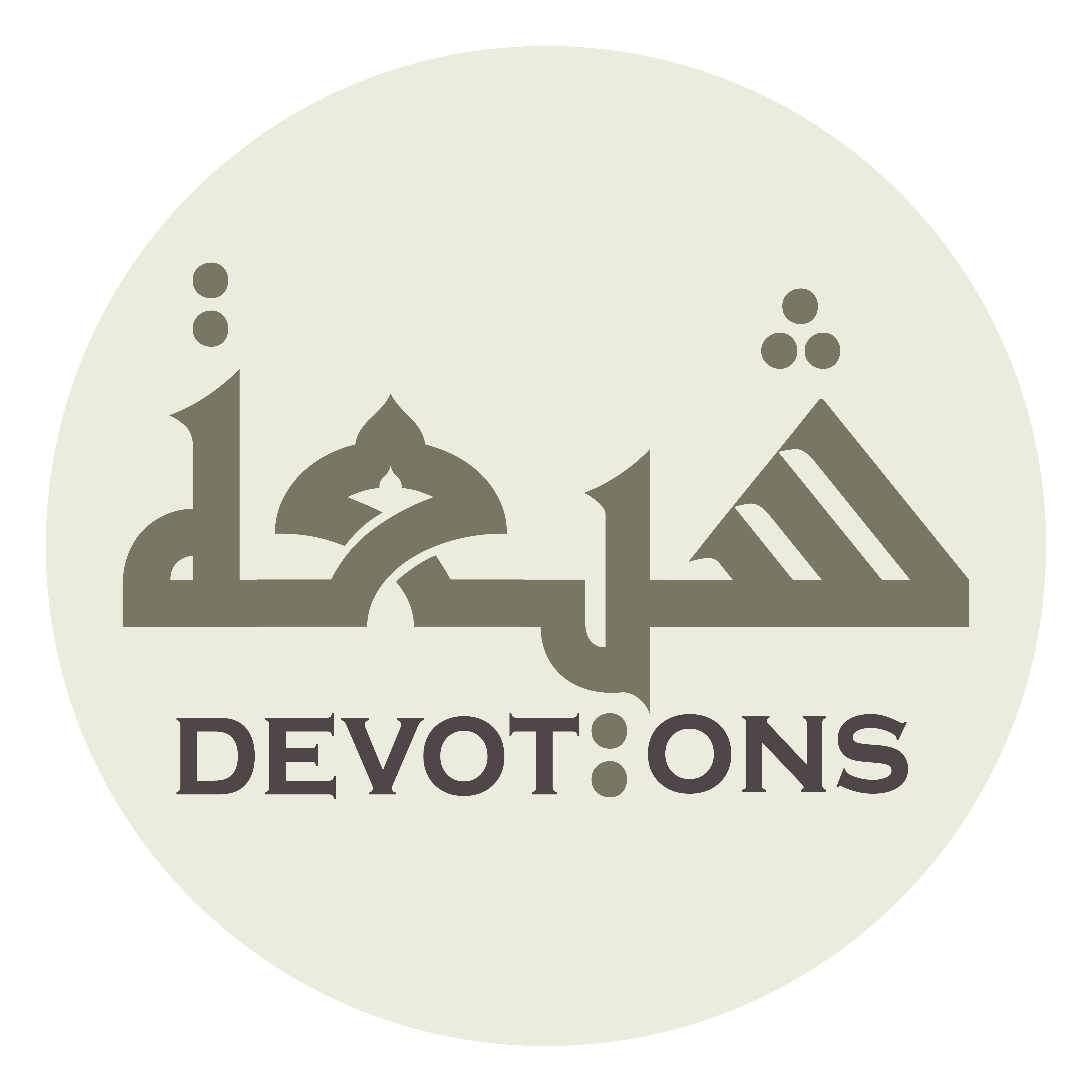 TO GET CONDUCT APPROVED
Dua Jawshan Kabeer
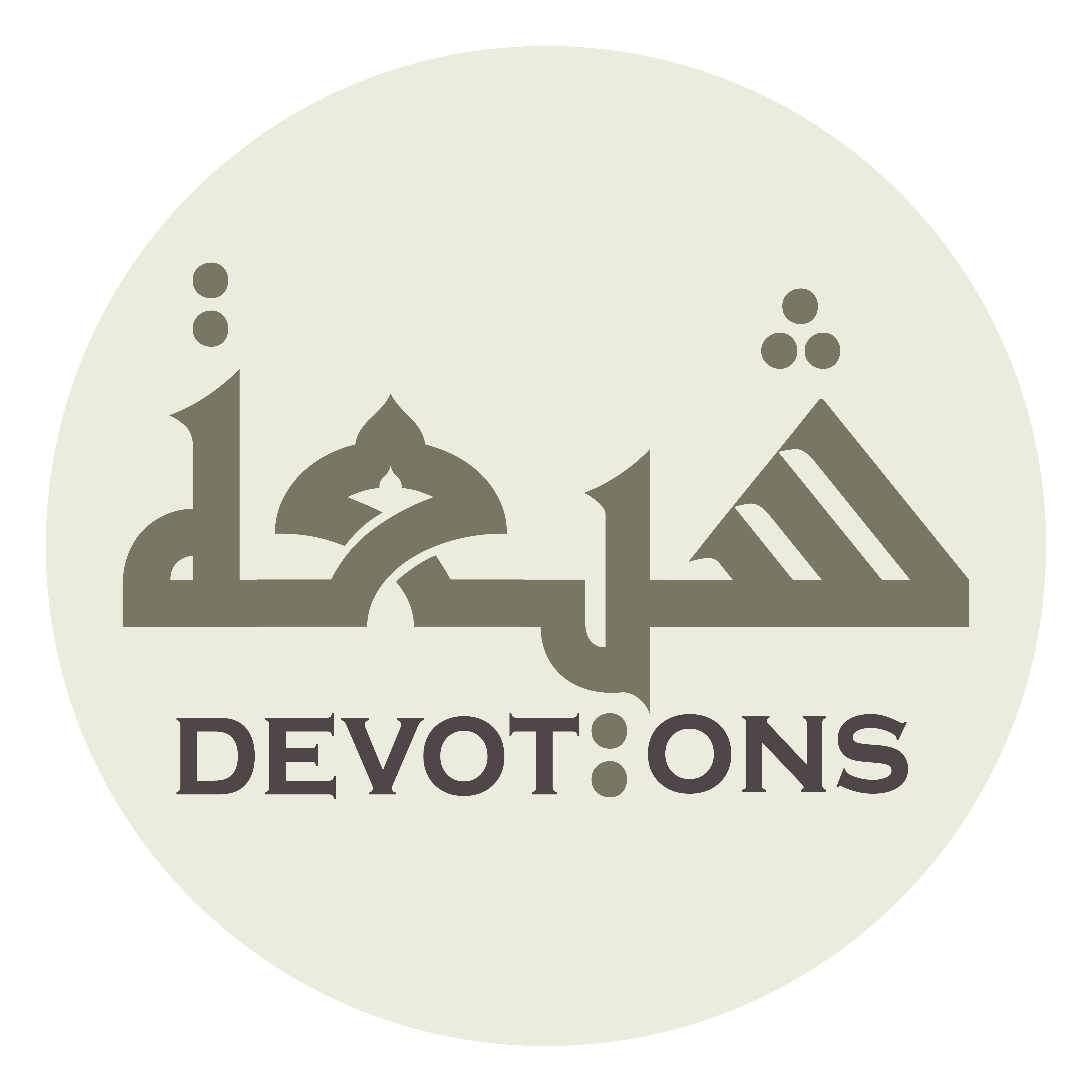 يَا صَانِعَ كُلِّ مَصْنُوعٍ

yā ṣāni`a kulli maṣnū`

O Fashioner of every fashioned thing,
Dua Jawshan Kabeer
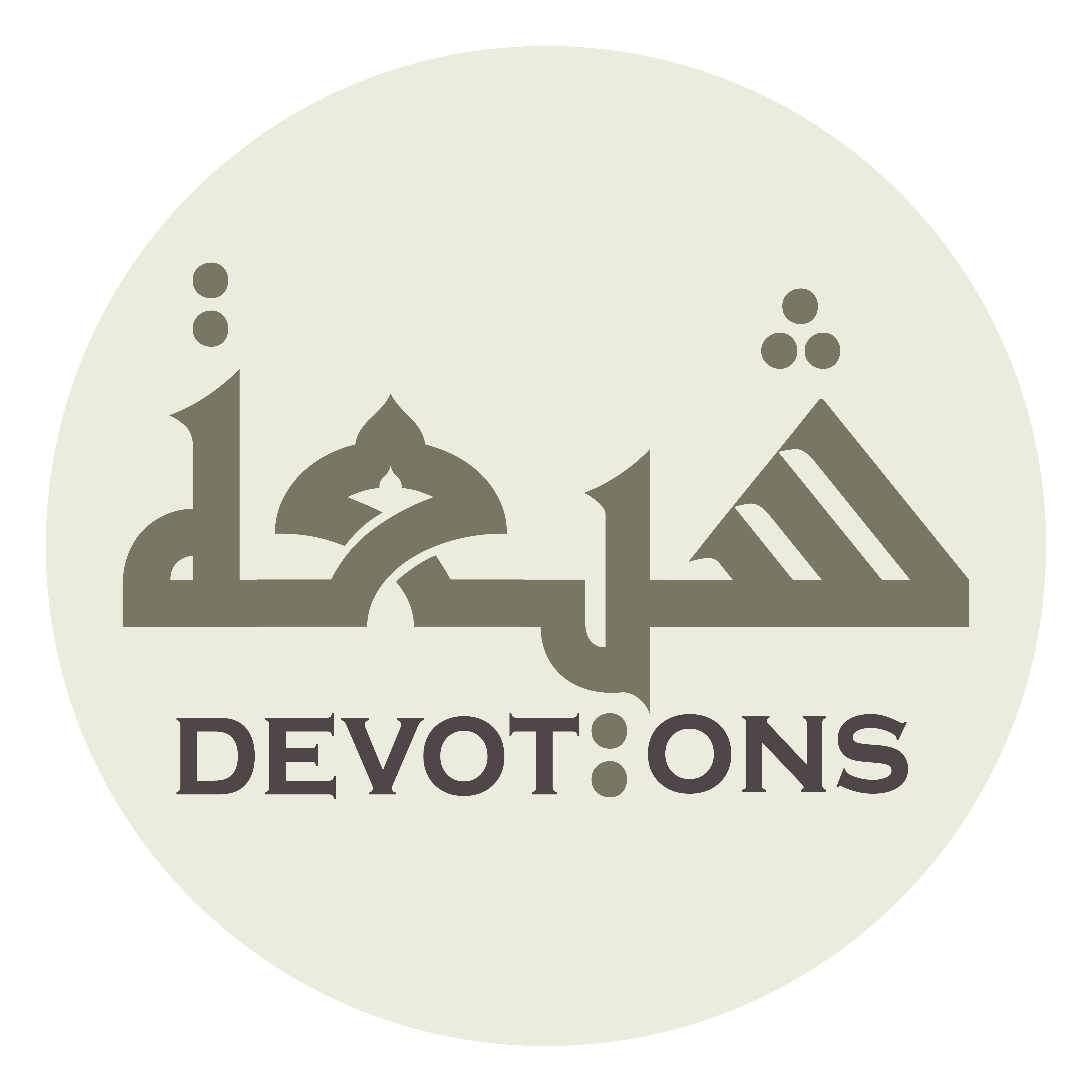 يَا خَالِقَ كُلِّ مَخْلُوقٍ

yā khāliqa kulli makhlūq

O Creator of every created thing,
Dua Jawshan Kabeer
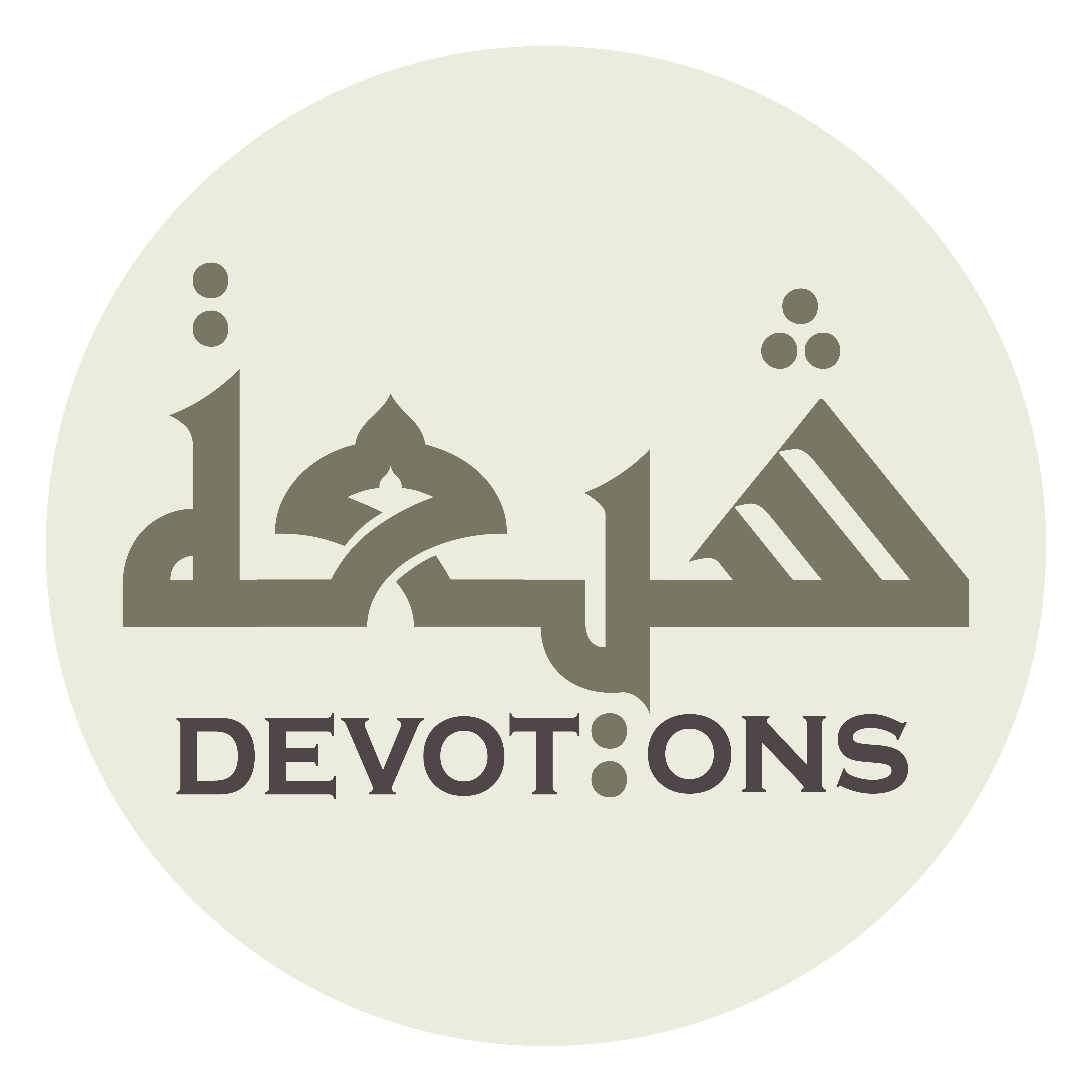 يَا رَازِقَ كُلِّ مَرْزُوقٍ

yā rāziqa kulli mar-zūq

O Provider for every needy thing,
Dua Jawshan Kabeer
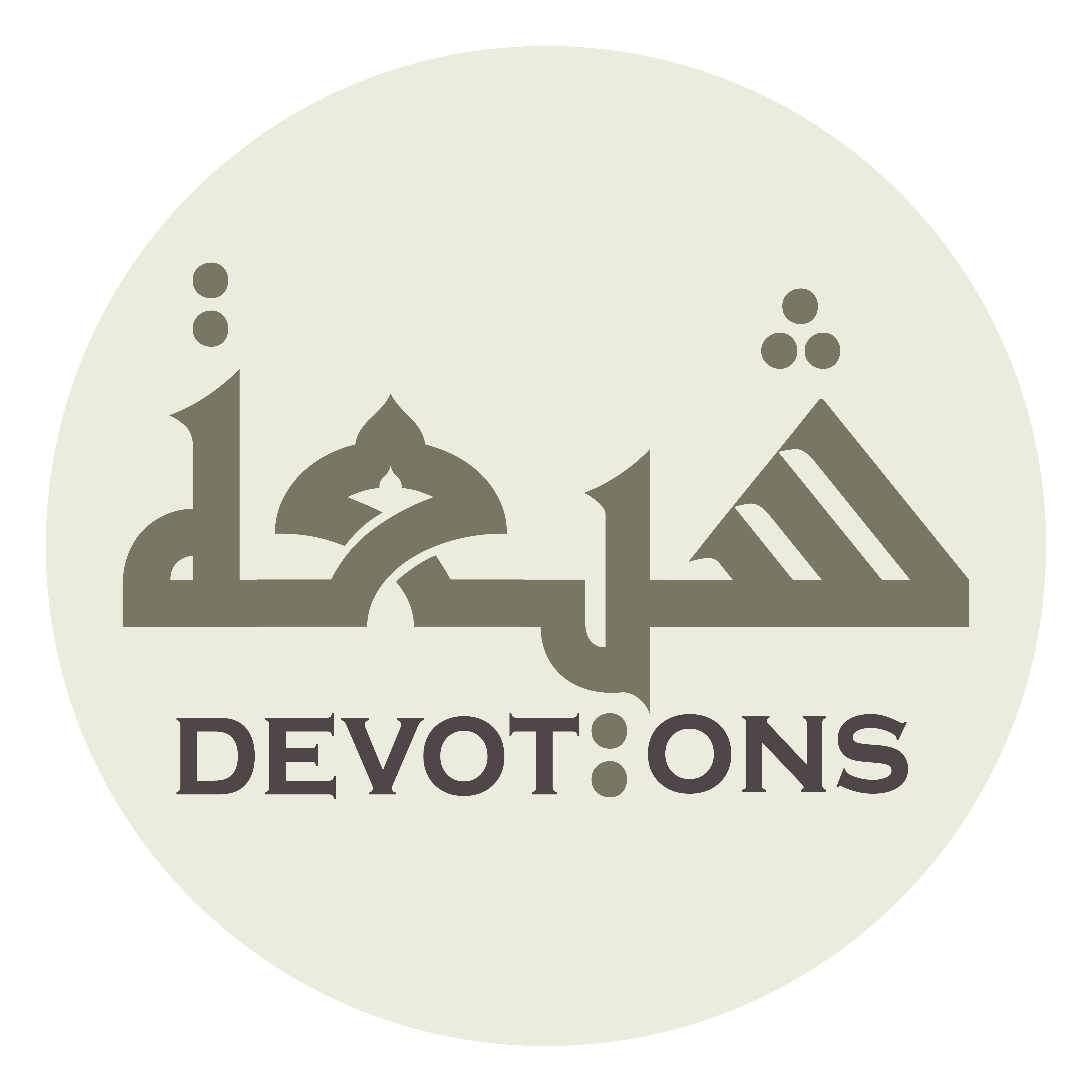 يَا مَالِكَ كُلِّ مَمْلُوكٍ

yā mālika kulli mamlūk

O Sovereign over all subjects,
Dua Jawshan Kabeer
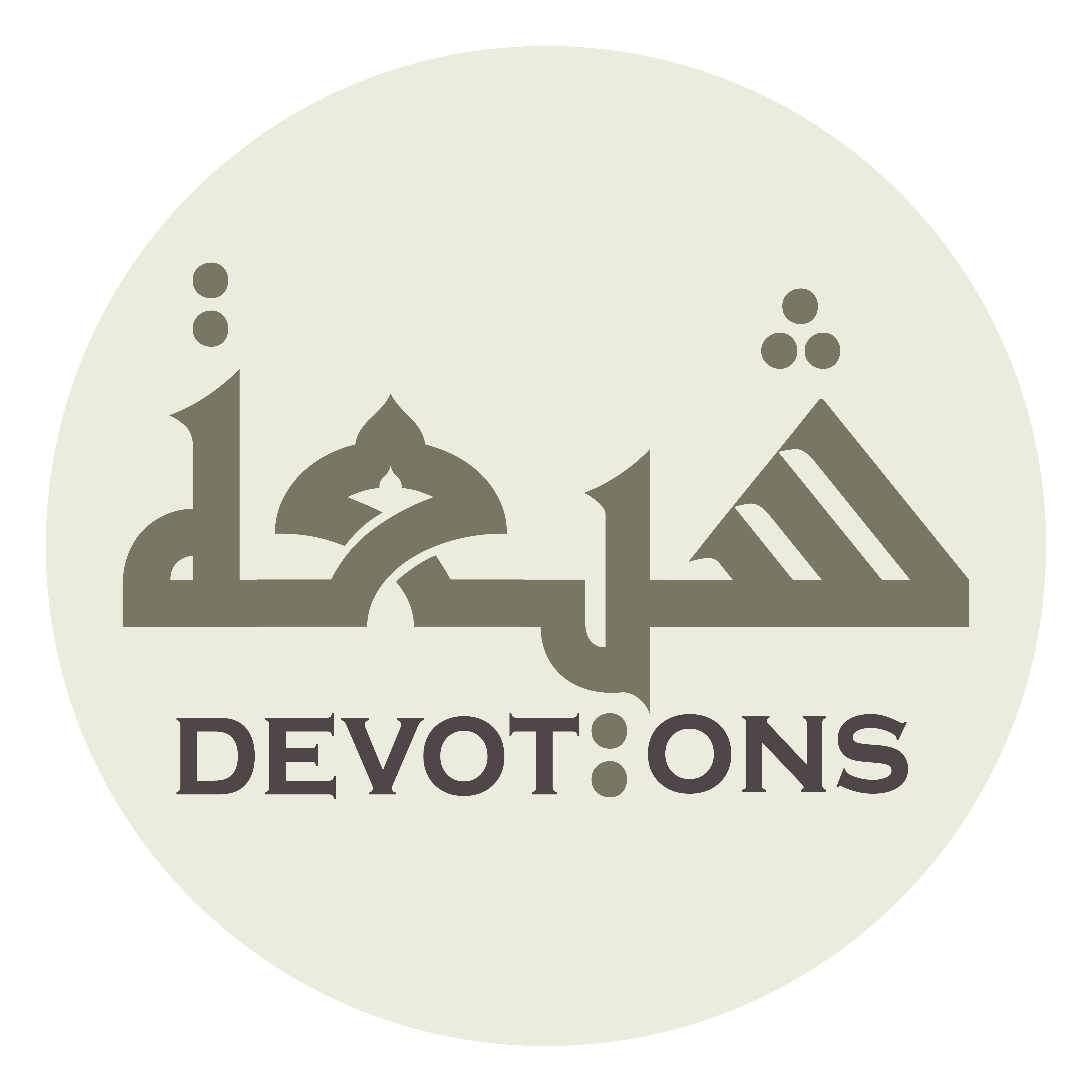 يَا كَاشِفَ كُلِّ مَكْرُوبٍ

yā kāshifa kulli makrūb

O Dispeller of every hardship,
Dua Jawshan Kabeer
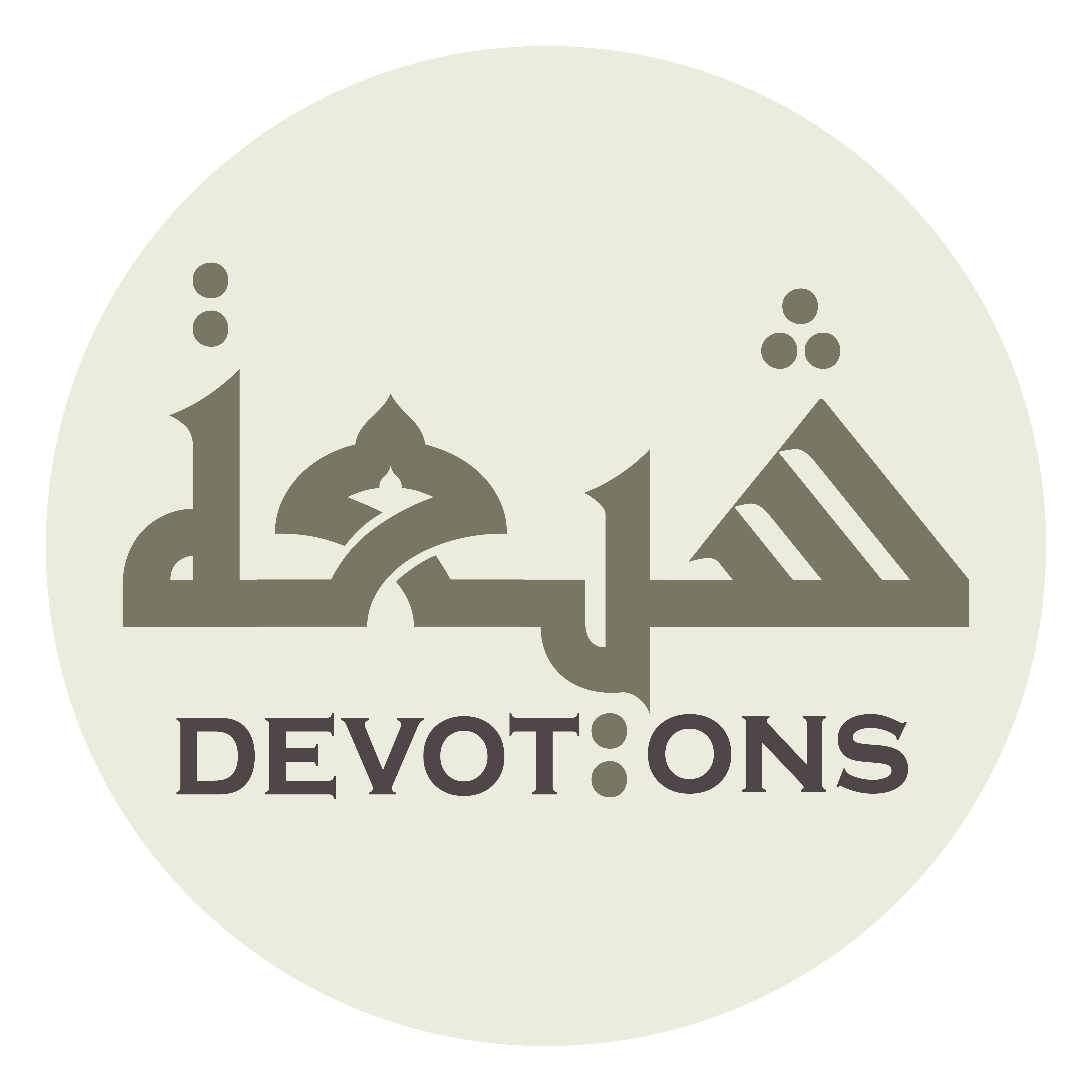 يَا فَارِجَ كُلِّ مَهْمُومٍ

yā fārija kulli mahmūm

O Comforter of every griever,
Dua Jawshan Kabeer
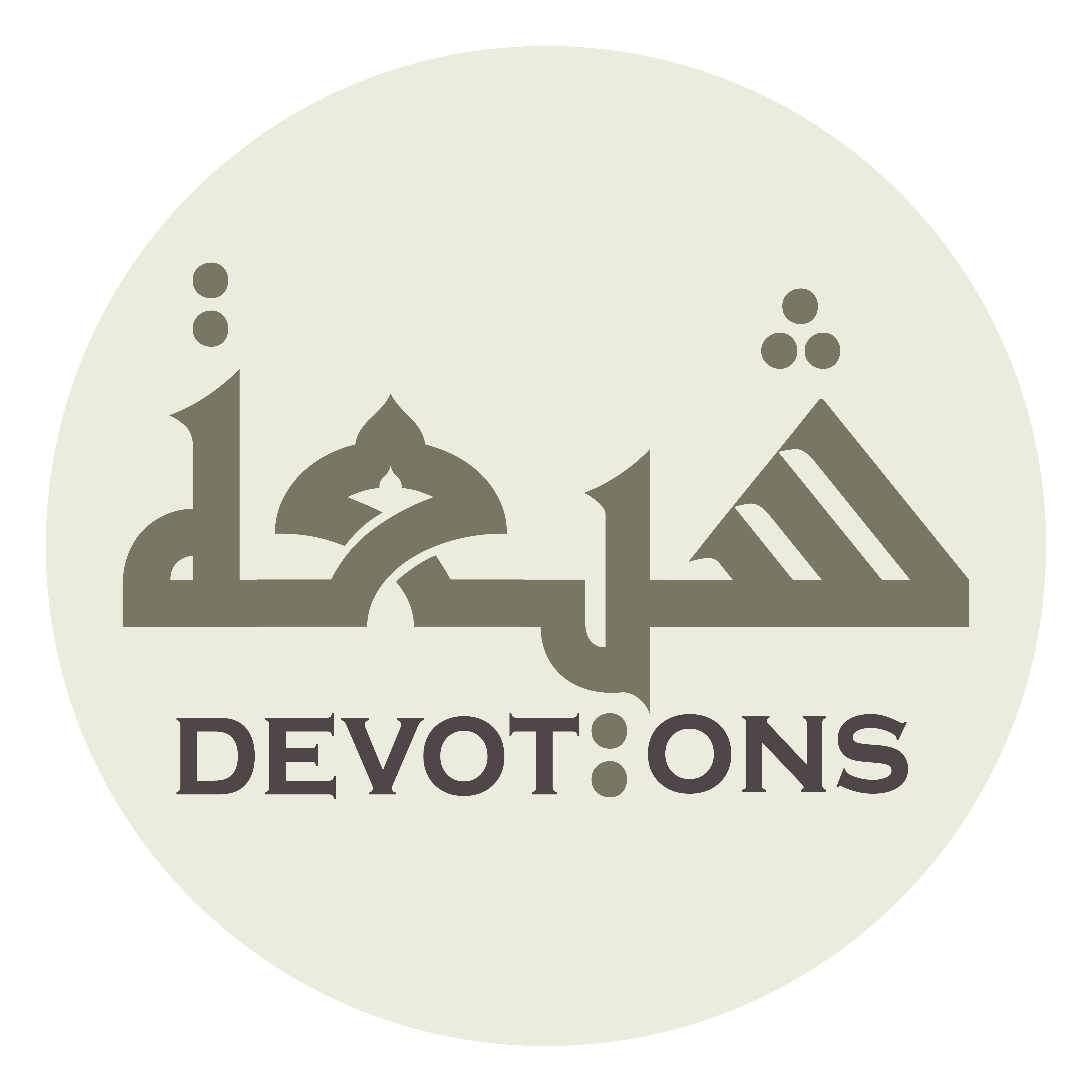 يَا رَاحِمَ كُلِّ مَرْحُومٍ

yā rāḥima kulli mar-ḥūm

O Merciful to every sufferer,
Dua Jawshan Kabeer
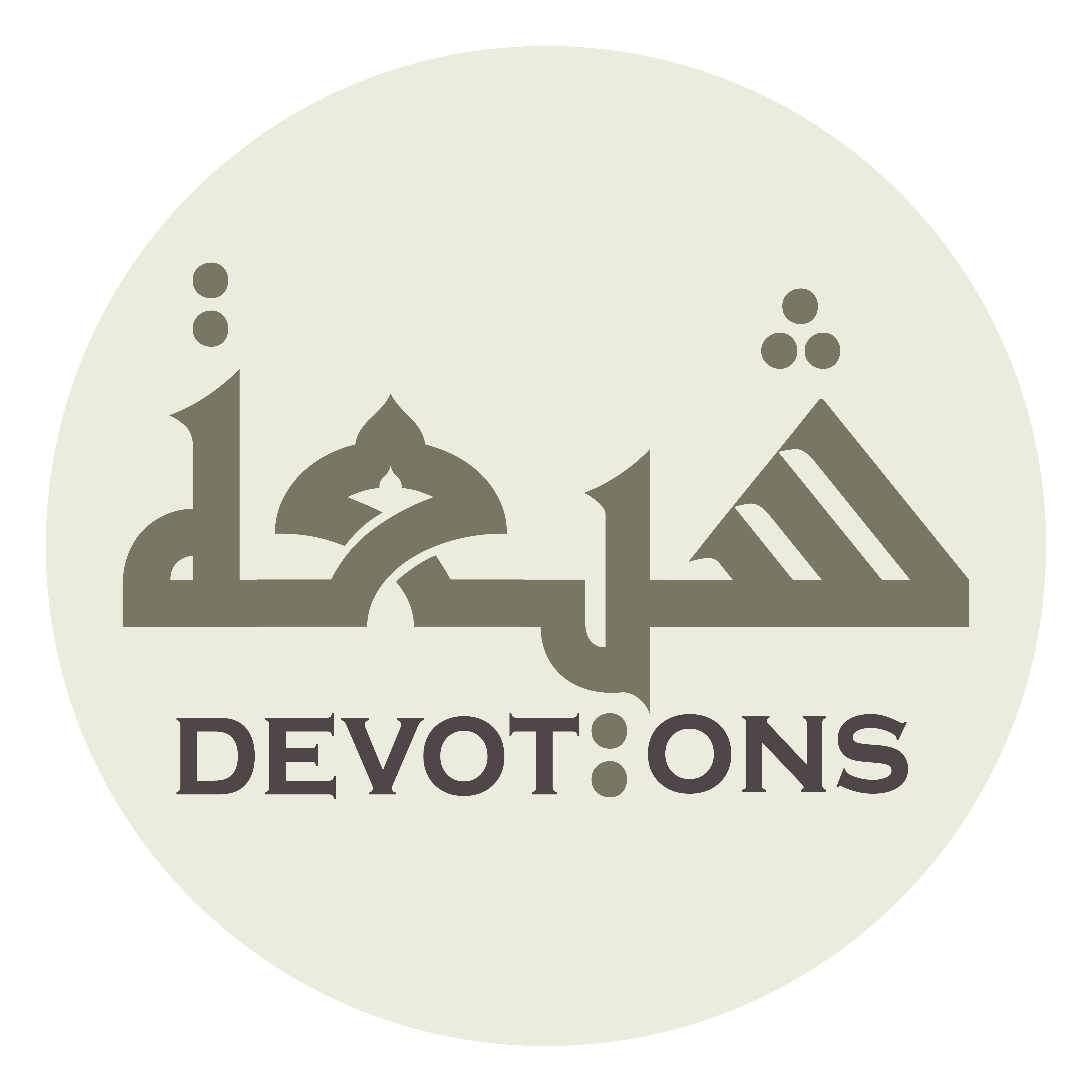 يَا نَاصِرَ كُلِّ مَخْذُولٍ

yā nāṣira kulli makhdhūl

O Helper of everything forsaken,
Dua Jawshan Kabeer
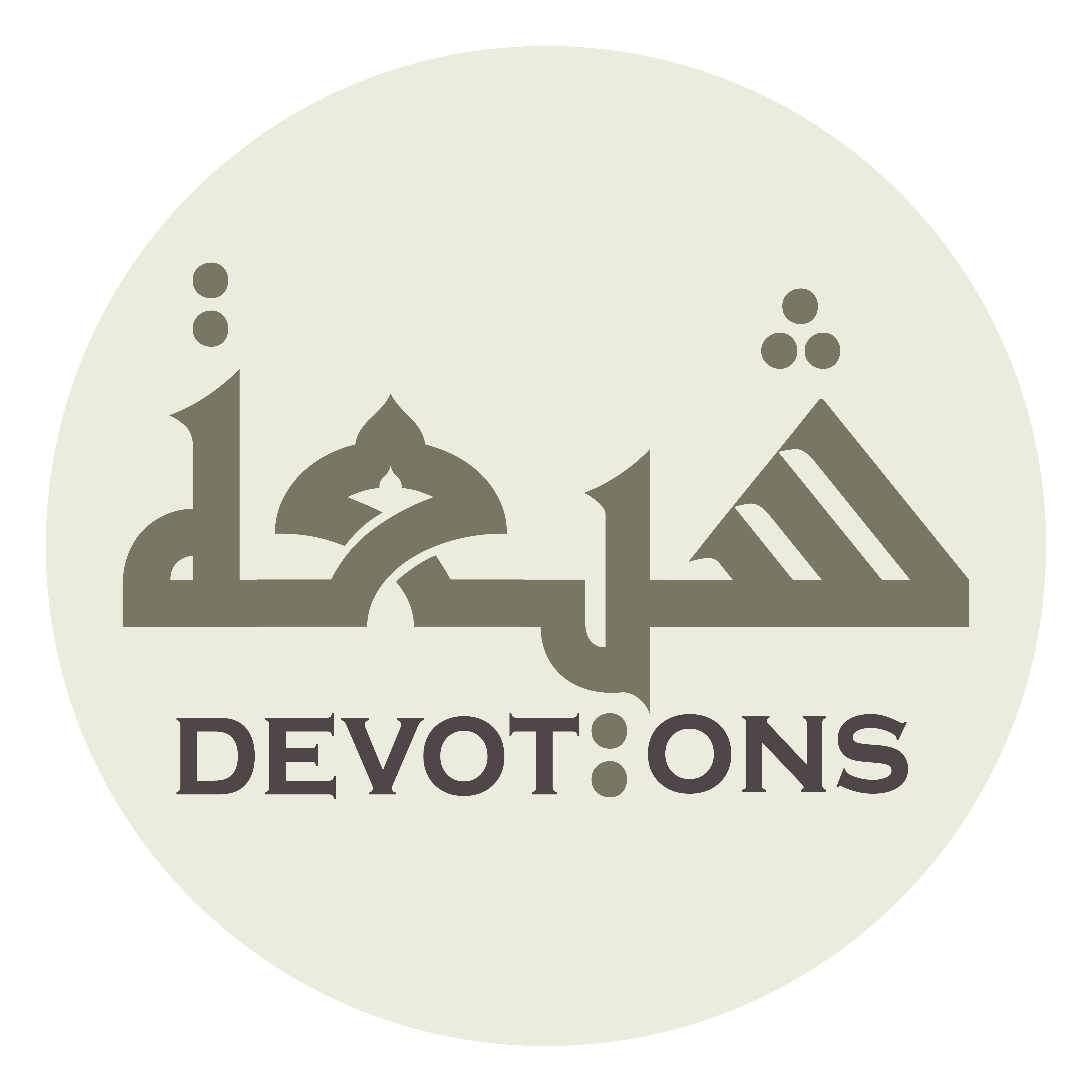 يَا سَاتِرَ كُلِّ مَعْيُوبٍ

yā sātira kulli ma`yūb

O Concealer of every blemished thing,
Dua Jawshan Kabeer
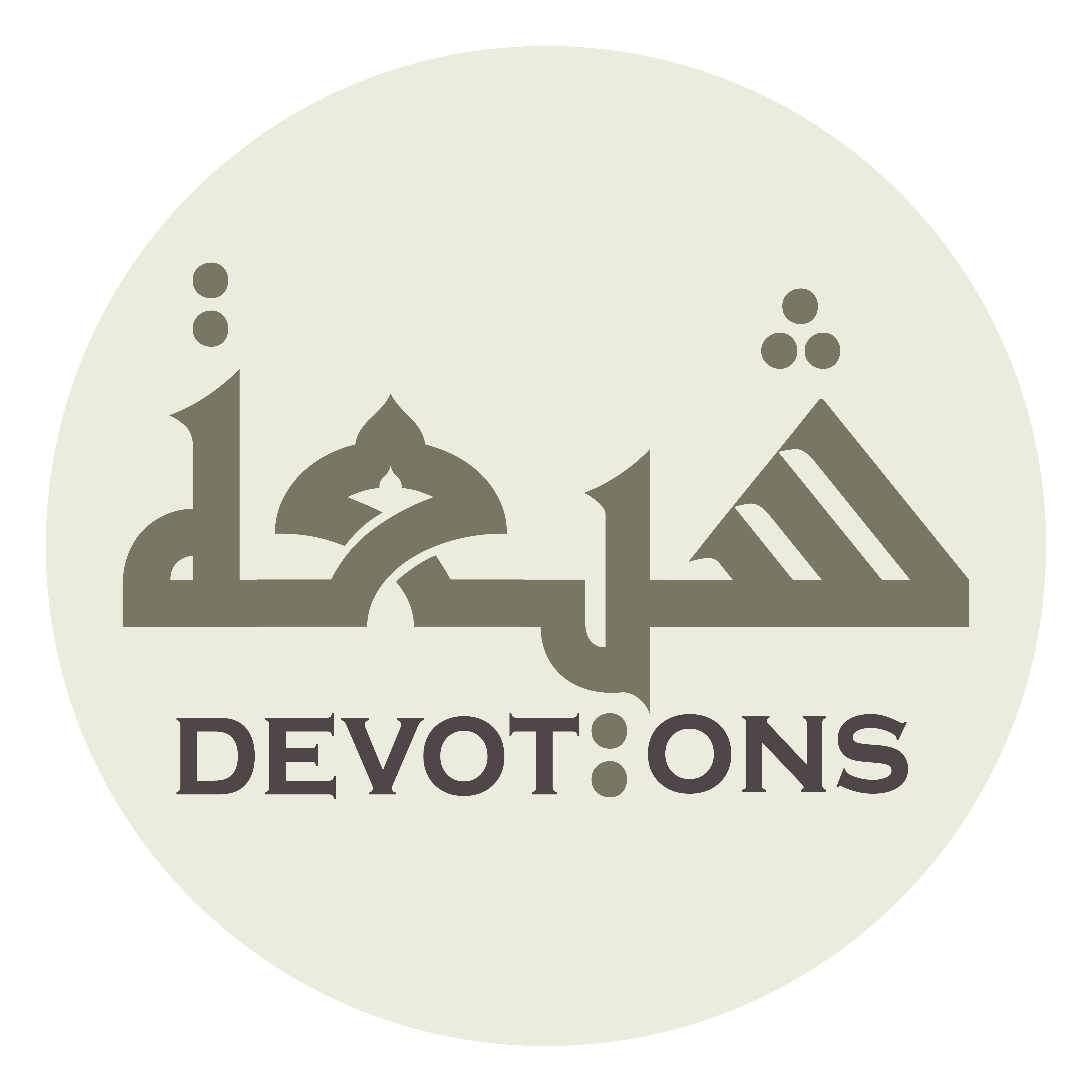 يَا مَلْجَأَ كُلِّ مَطْرُودٍ

yā malja-a kulli maṭrūd

O Shelter for every exile.
Dua Jawshan Kabeer
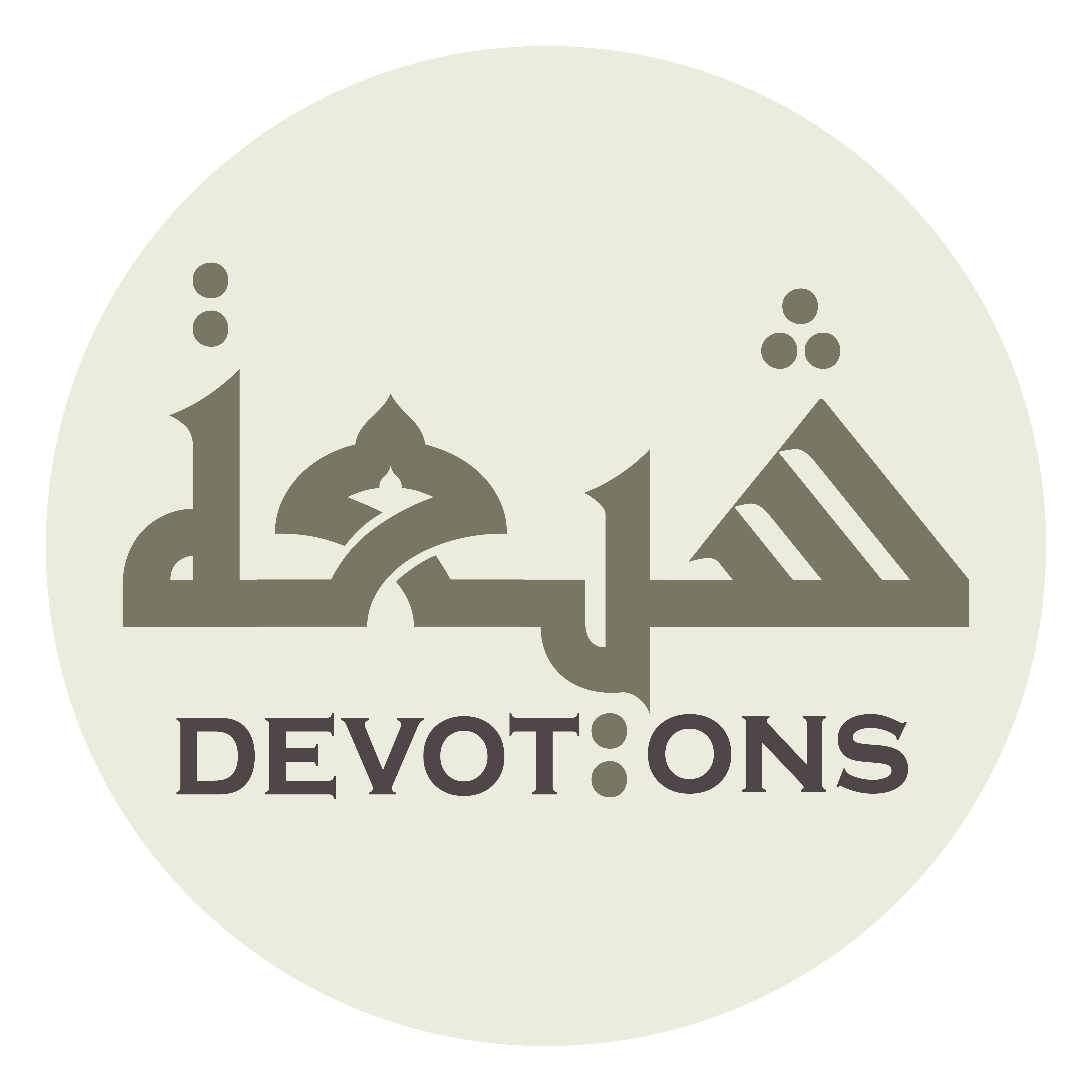 سُبْحَانَكَ يَا لَا إِلٰهَ إِلَّا اَنْتَ

subḥānaka yā lā ilāha illā ant

Praise be to You, there is no god but You,
Dua Jawshan Kabeer
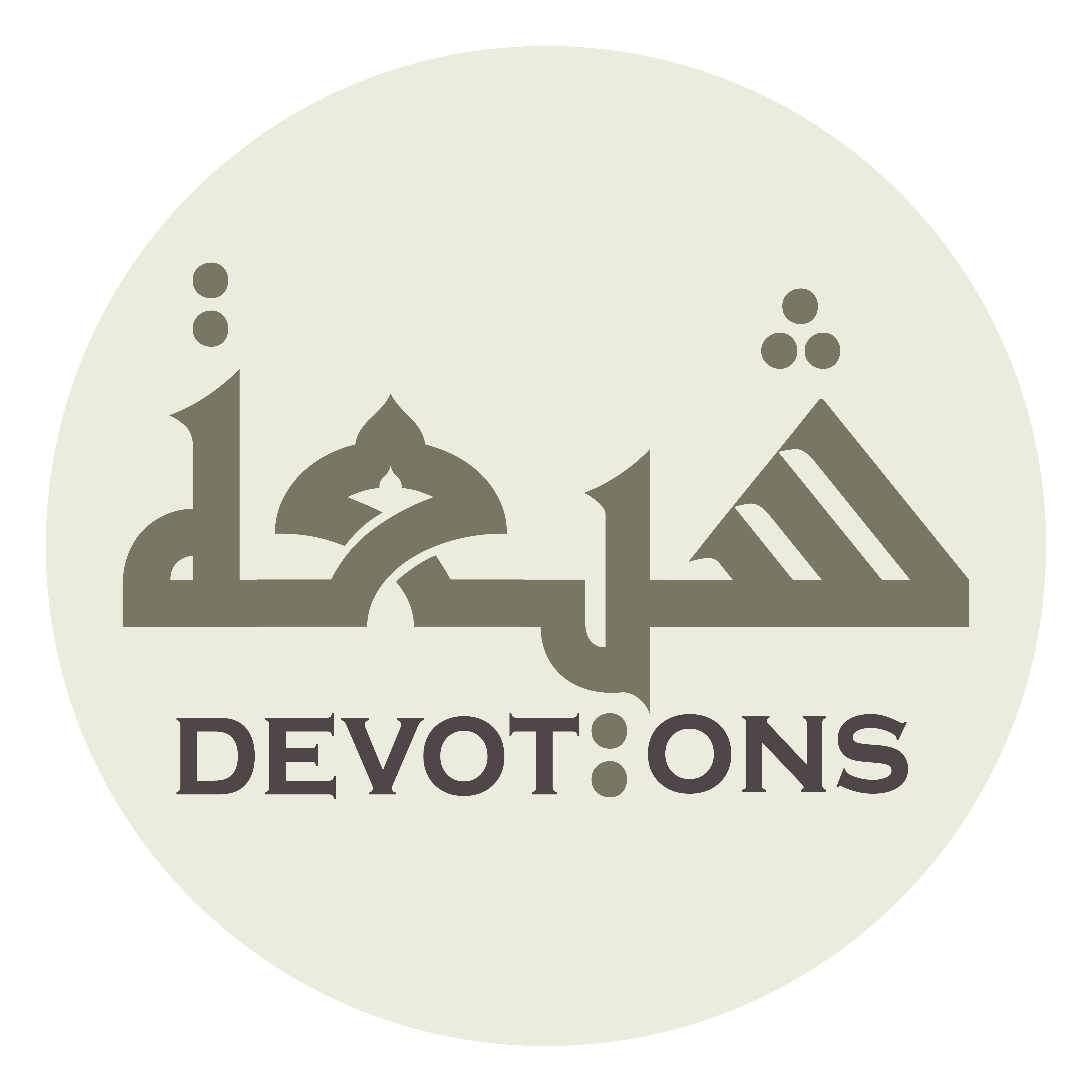 اَلغَوْثَ، اَلغَوْثَ

al ghawth, al ghawth

[I beseech you for] relief, relief
Dua Jawshan Kabeer
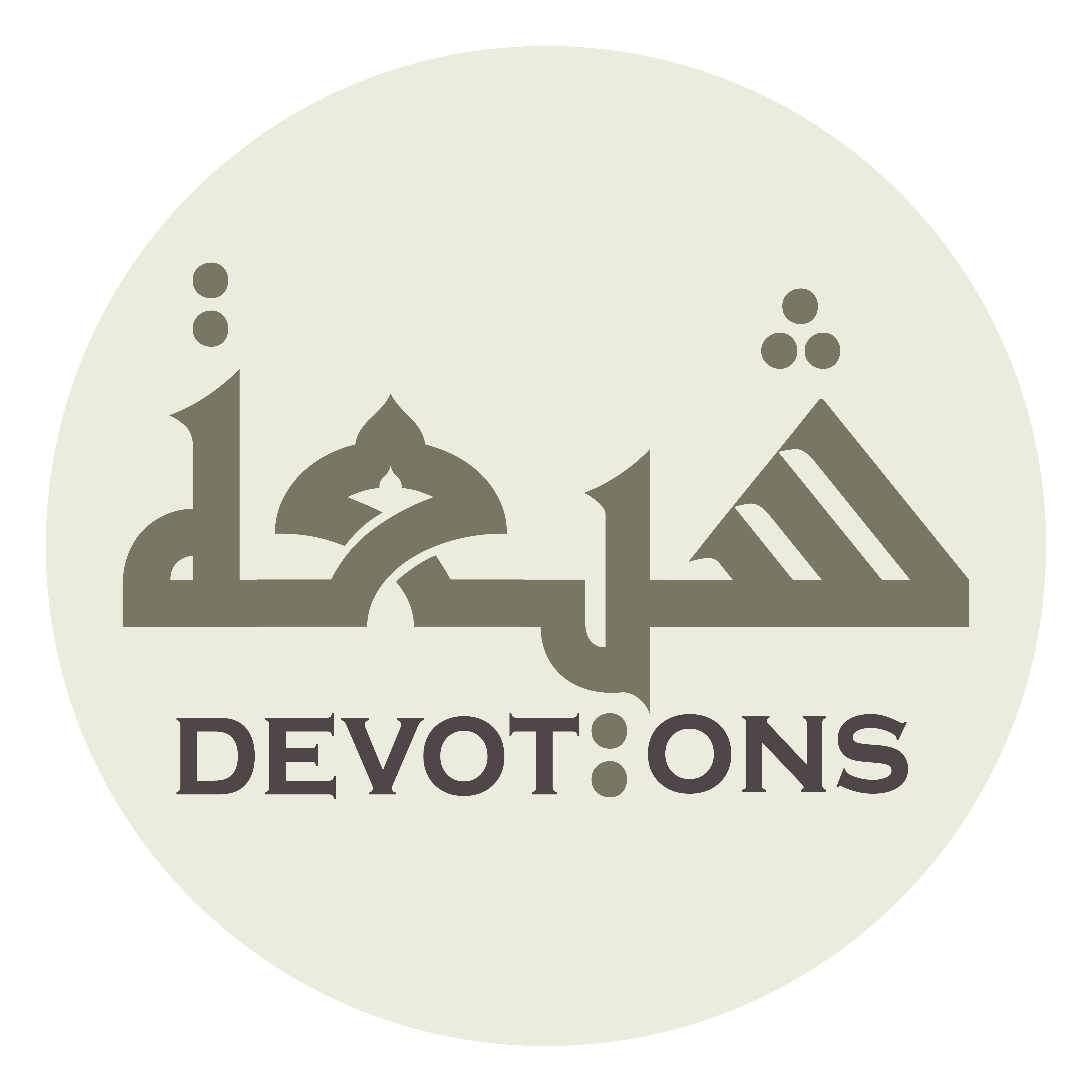 خَلِّصْنَا مِنَ النَّارِ يَا رَبِّ

khalliṣnā minan nāri yā rabb

Protect us from the Fire, O Lord.
Dua Jawshan Kabeer
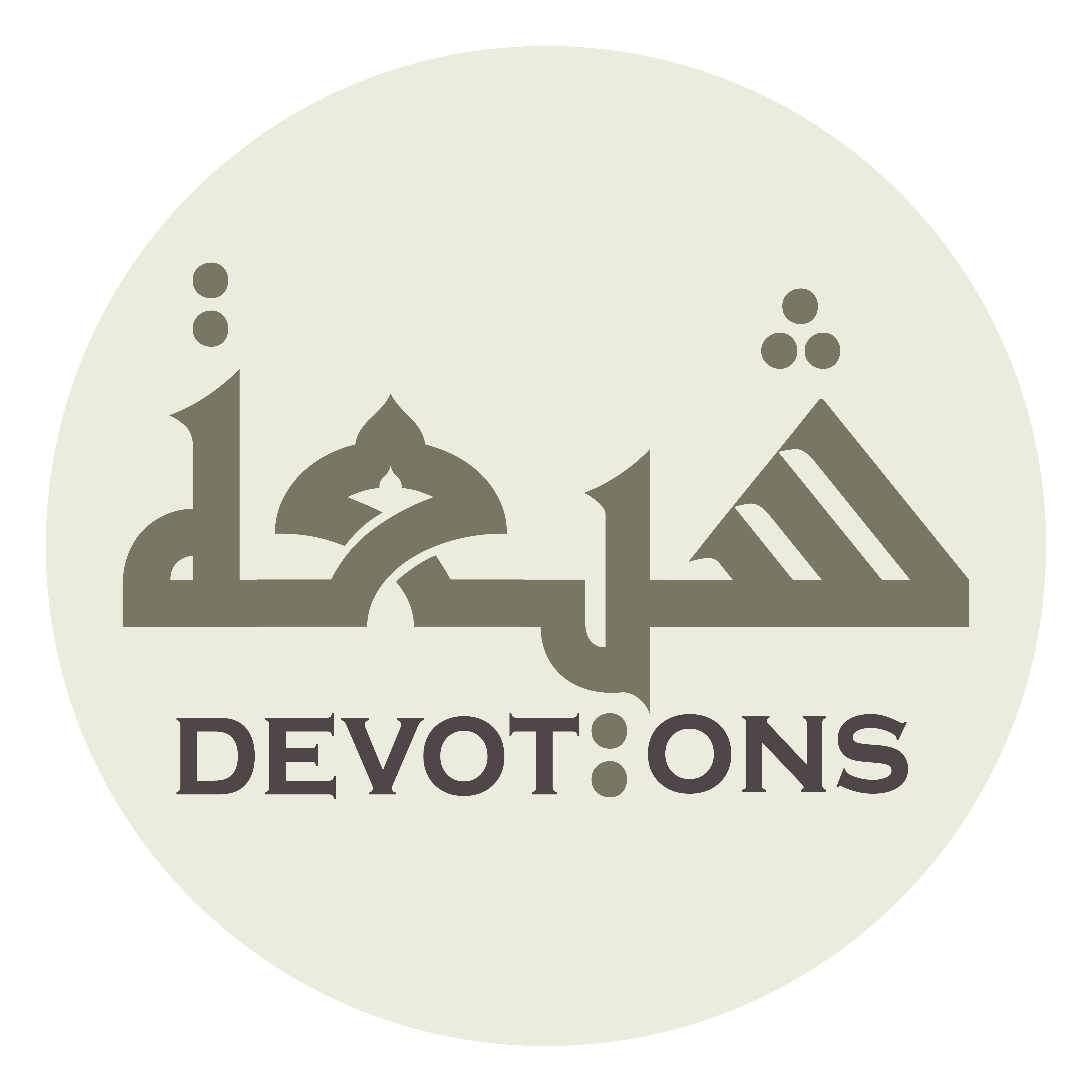 11\100
Dua Jawshan Kabeer
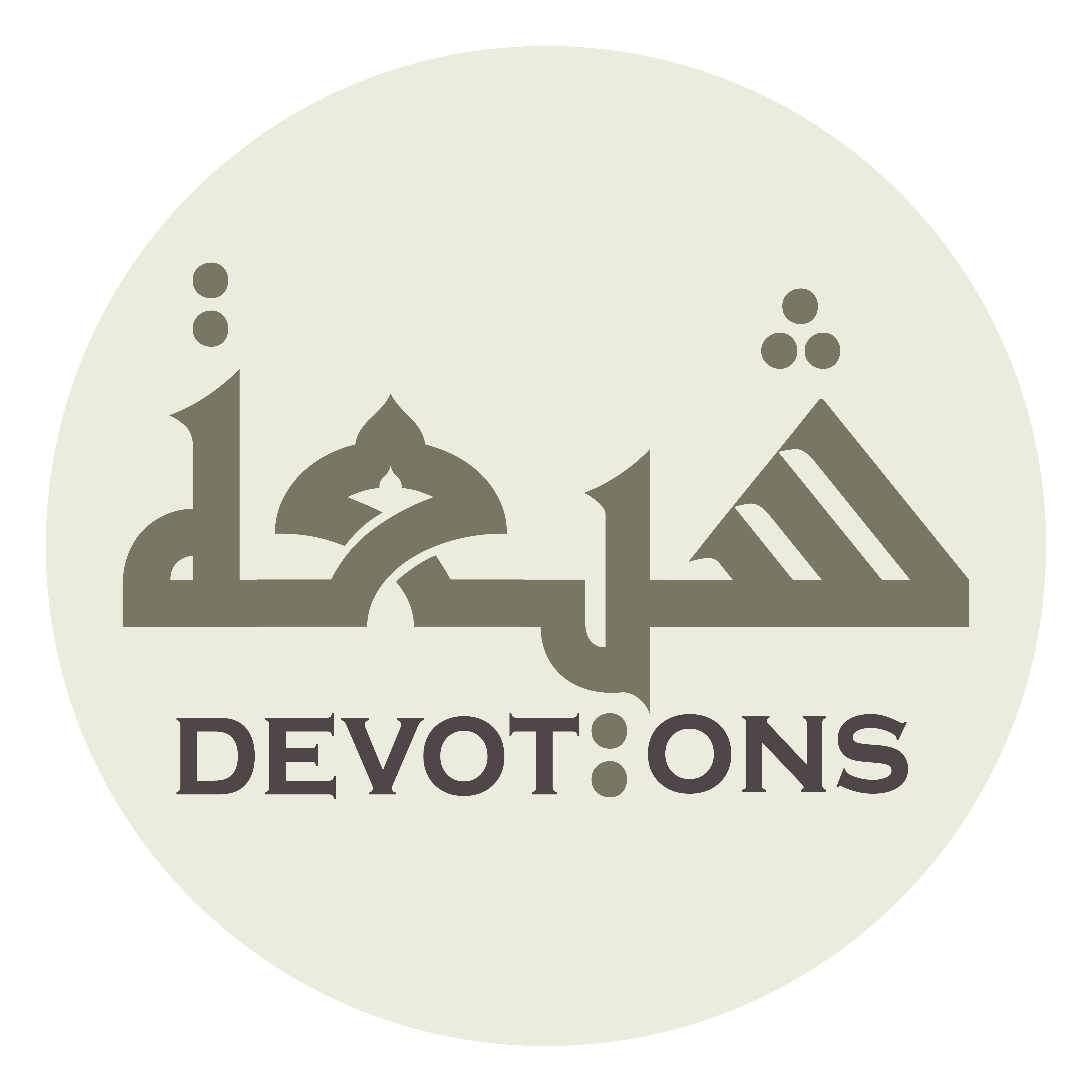 TO AVOID EVIL AND GAIN PROSPERITY
Dua Jawshan Kabeer
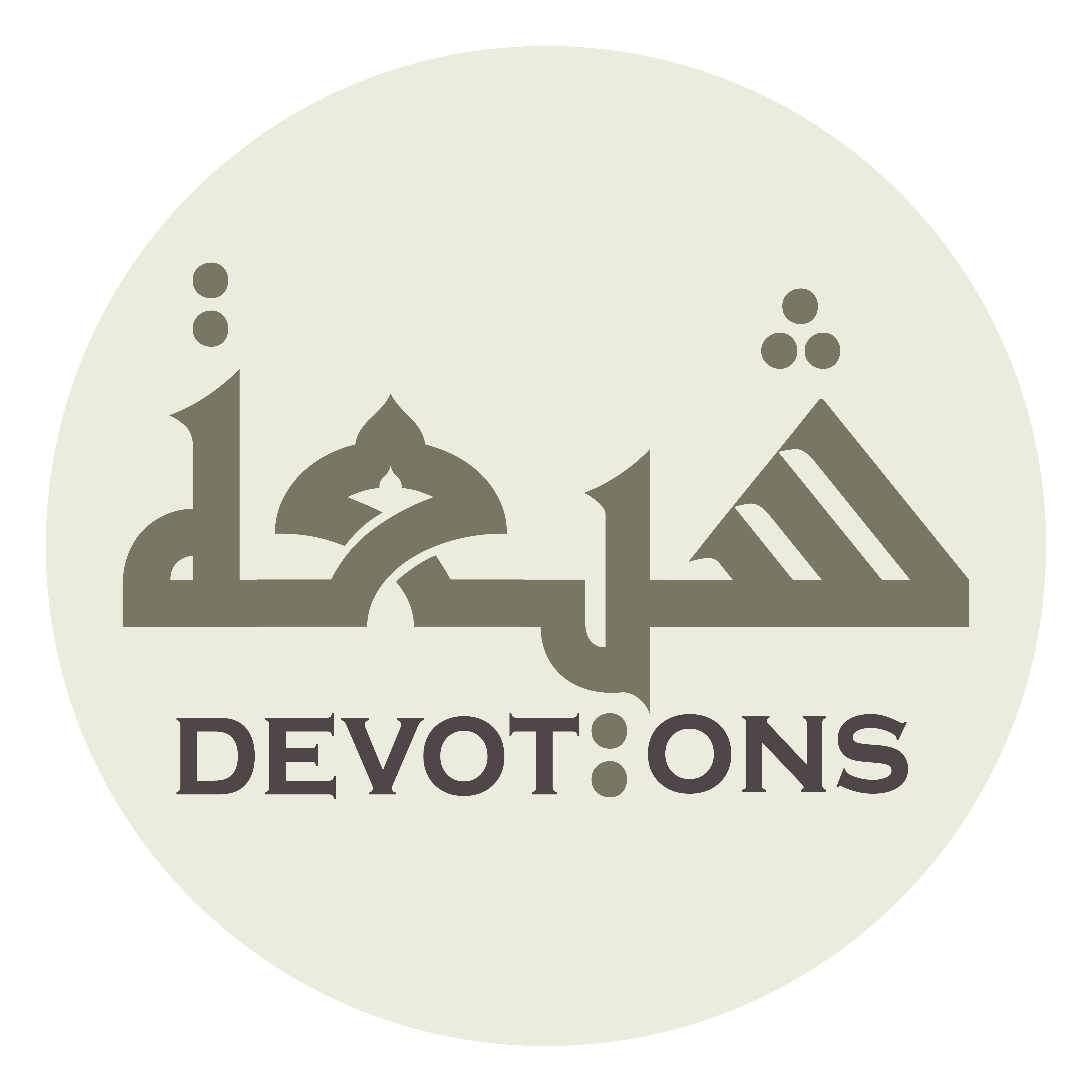 يَا عُدَّتِيْ عِنْدَ شِدَّتِيْ

yā `uddatī `inda shiddatī

O Provider in my hardship,
Dua Jawshan Kabeer
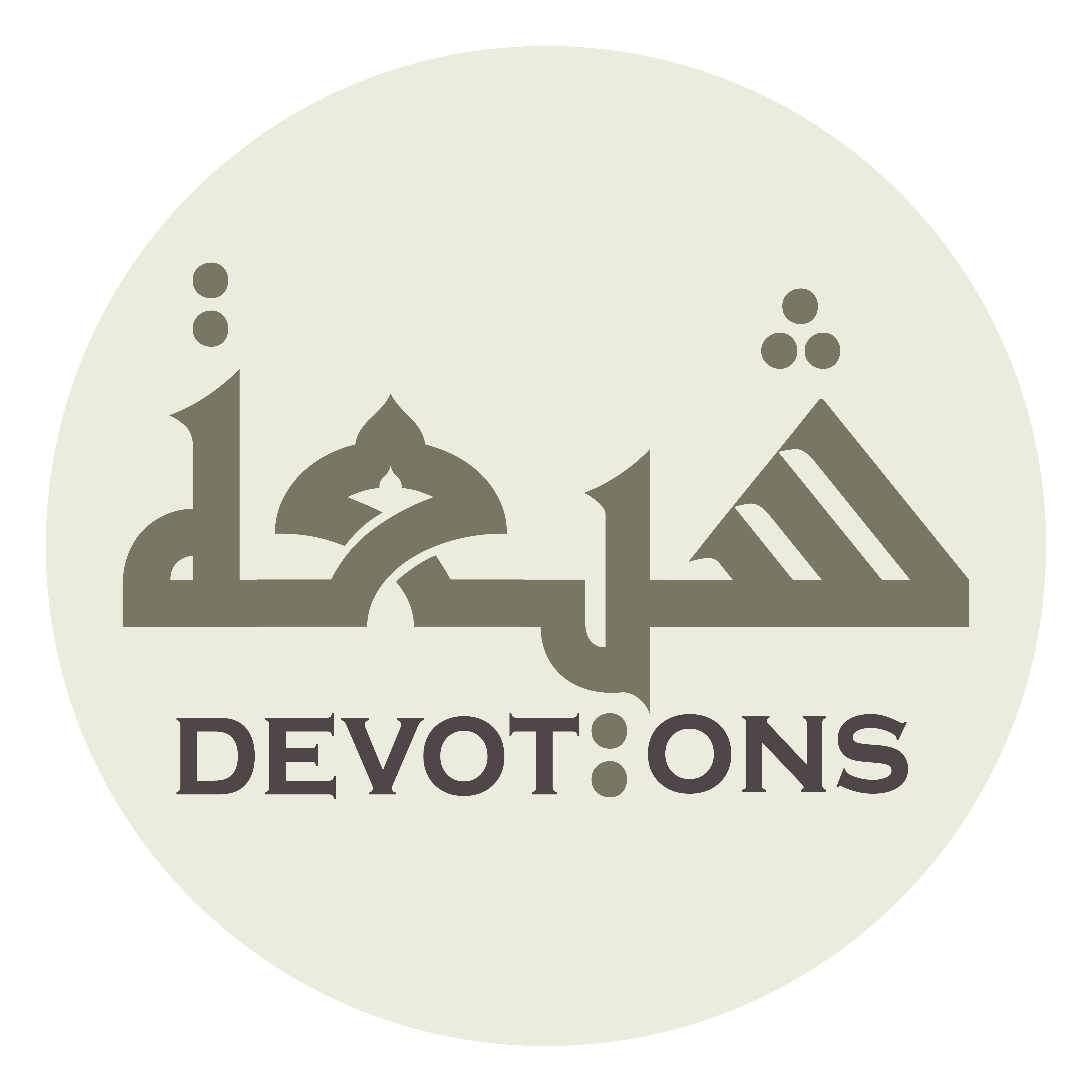 يَا رَجَائِي عِنْدَ مُصِيبَتِيْ

yā rajā-ī `inda muṣībatī

O Source of Hope in my misfortune,
Dua Jawshan Kabeer
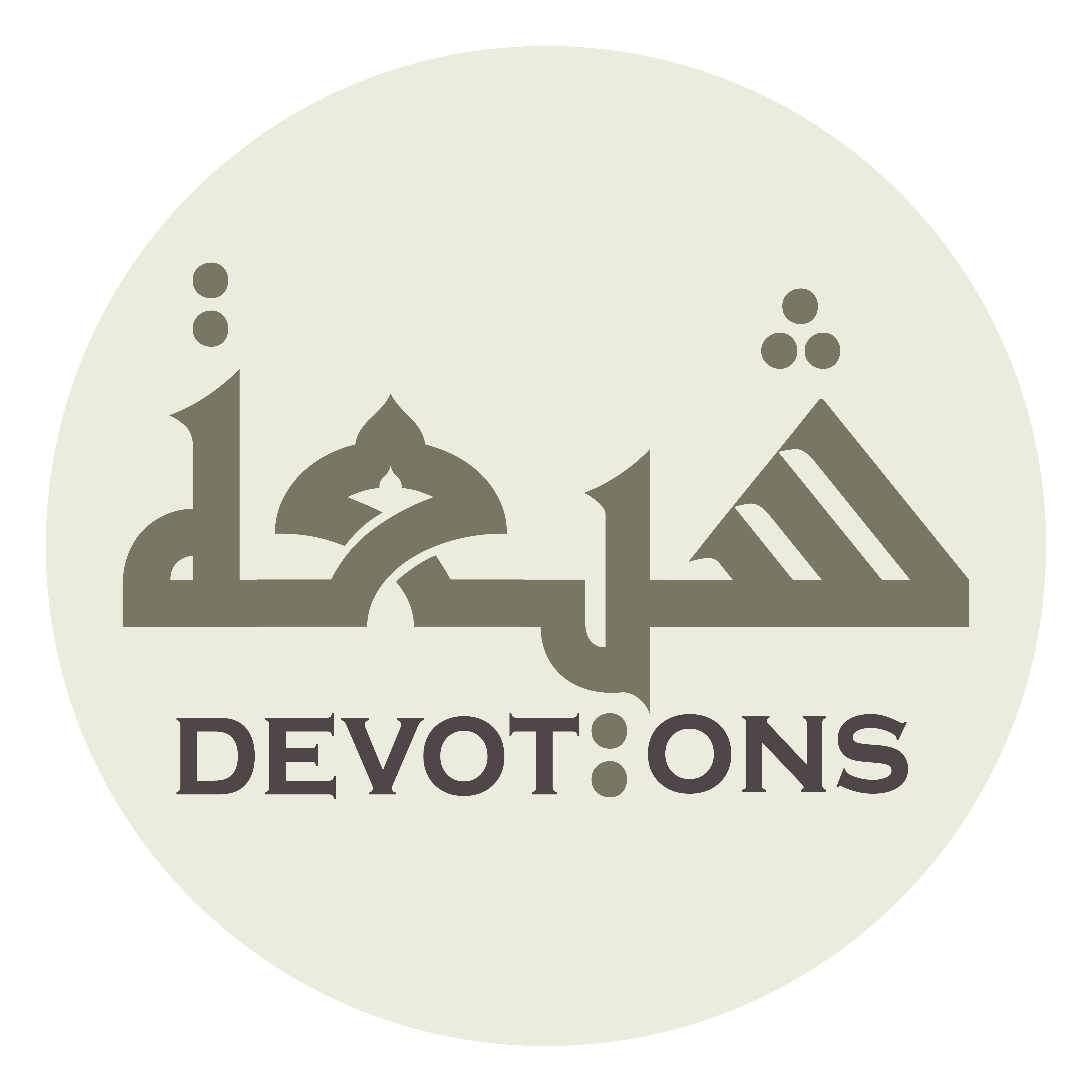 يَا مُؤْنِسِيْ عِنْدَ وَحْشَتِيْ

yā mu-nisī `inda waḥshatī

O Companion in my isolation,
Dua Jawshan Kabeer
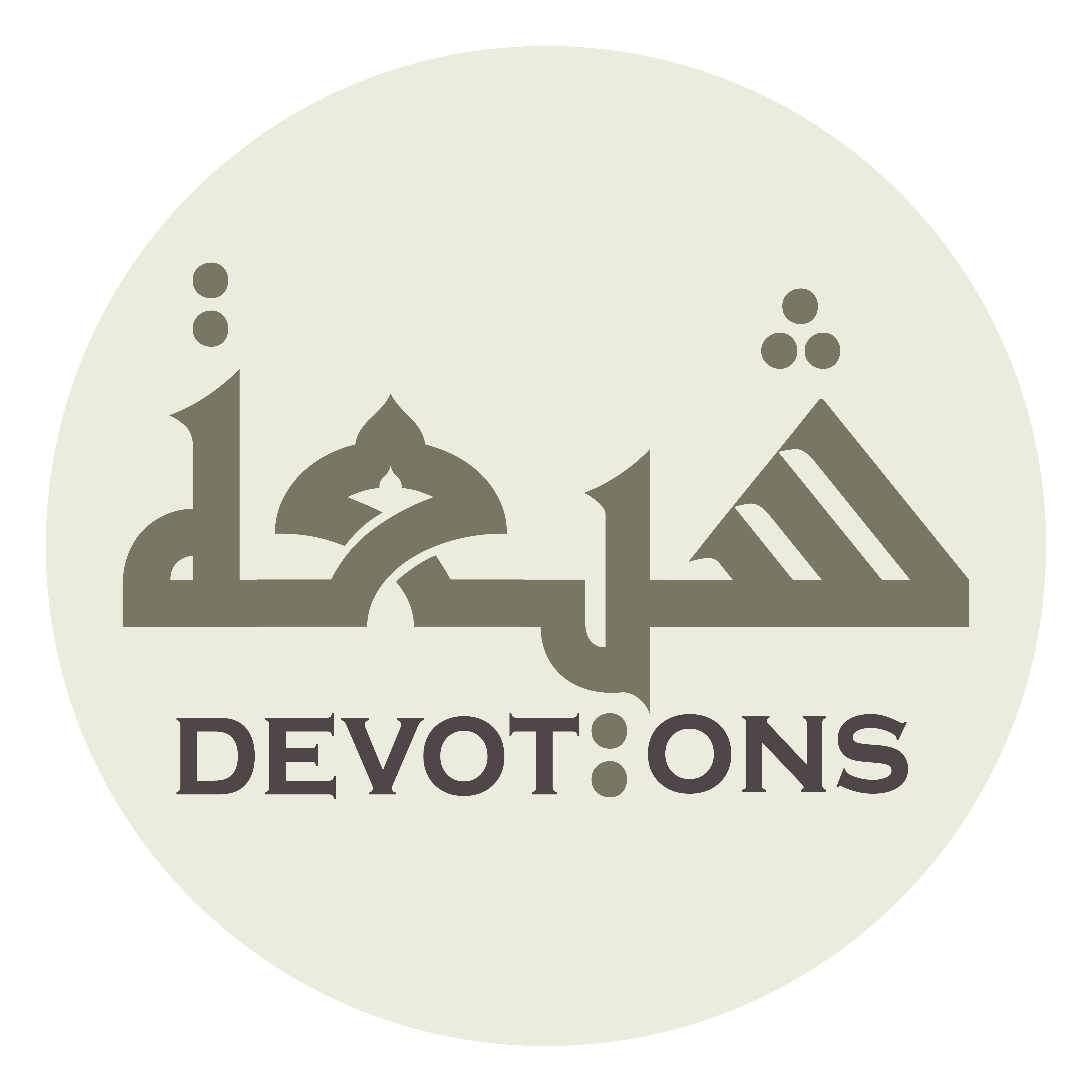 يَا صَاحِبِيْ عِنْدَ غُرْبَتِيْ

yā ṣāḥibī `inda ghur-batī

O Fellow Traveller in my journey,
Dua Jawshan Kabeer
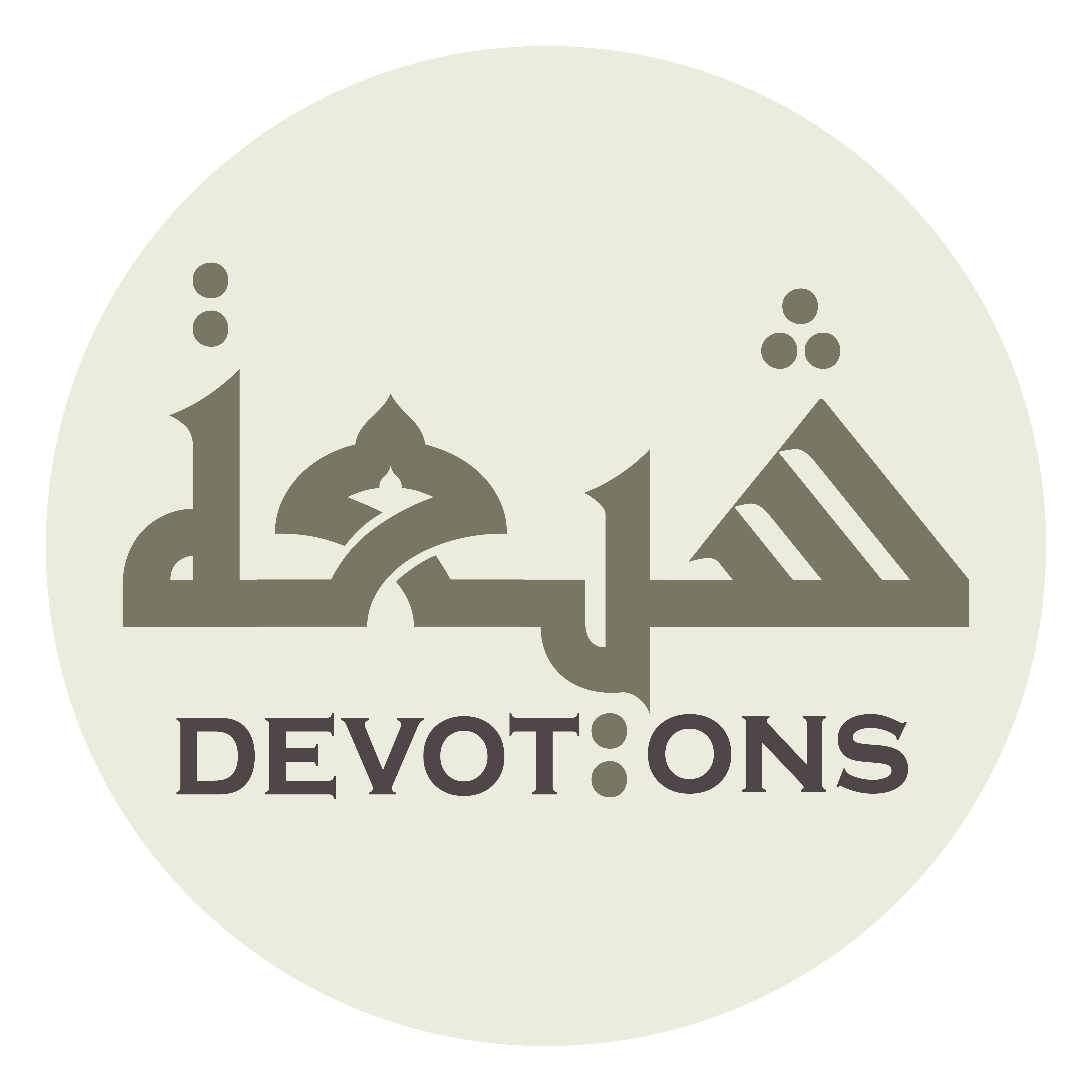 يَا وَلِيِّى عِنْدَ نِعْمَتِيْ

yā waliyyī `inda ni`matī

O Friend in my ease,
Dua Jawshan Kabeer
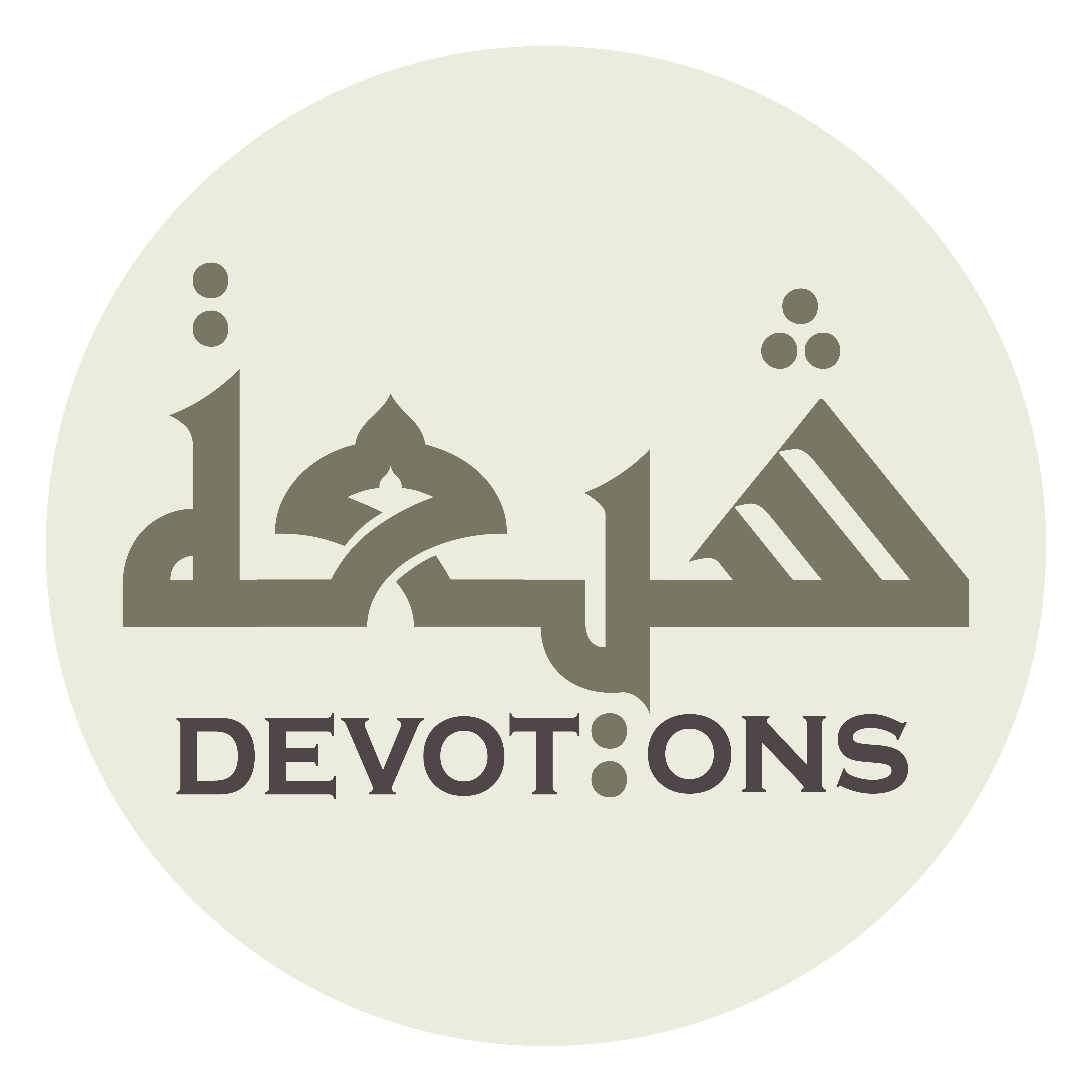 يَا غِيَاثِيْ عِنْدَ كُرْبَتِيْ

yā ghiyāthī `inda kur-batī

O Rescuer from my trials,
Dua Jawshan Kabeer
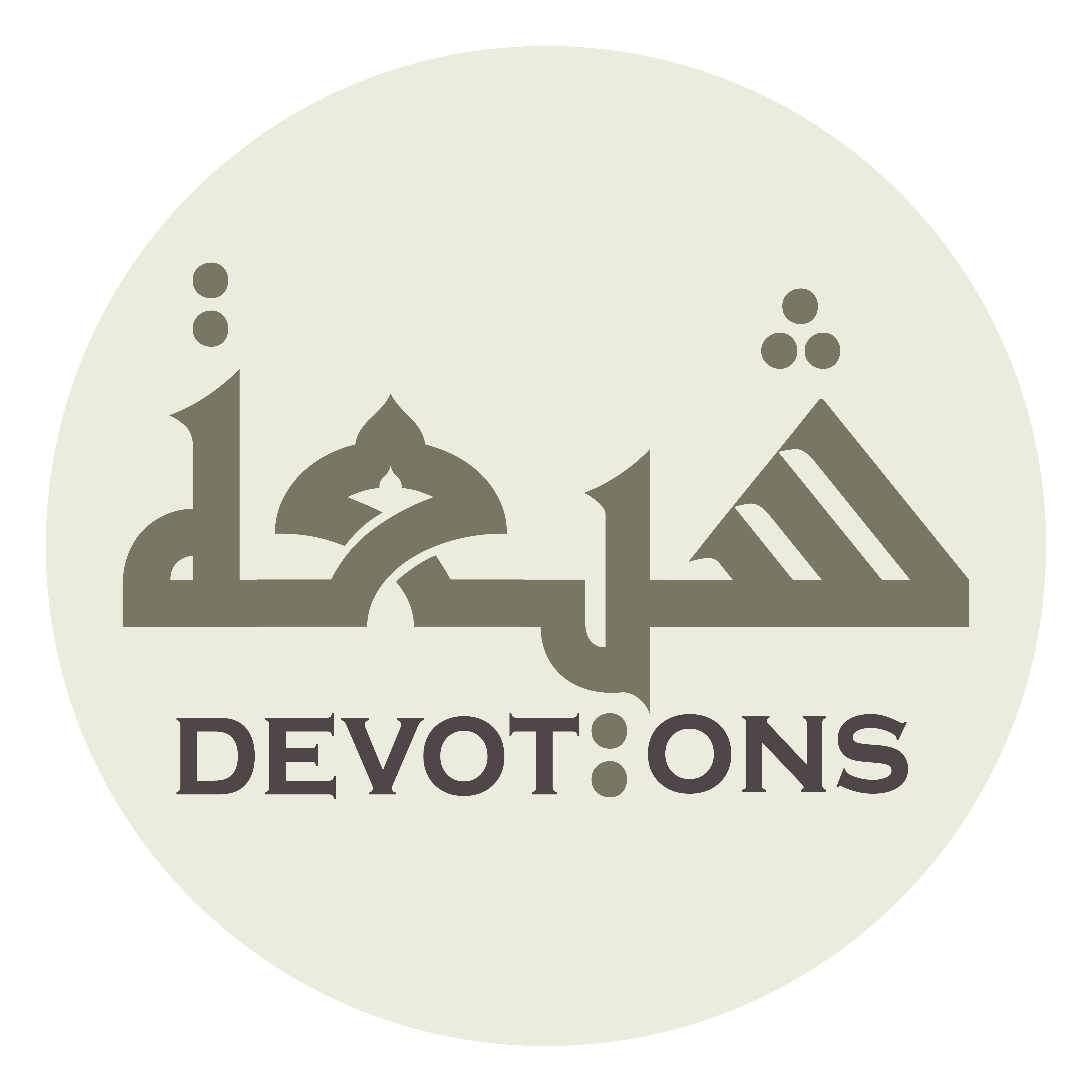 يَا دَلِيلِيْ عِنْدَ حَيْرَتِيْ

yā dalīlī `inda ḥayratī

O Guide in my perplexity,
Dua Jawshan Kabeer
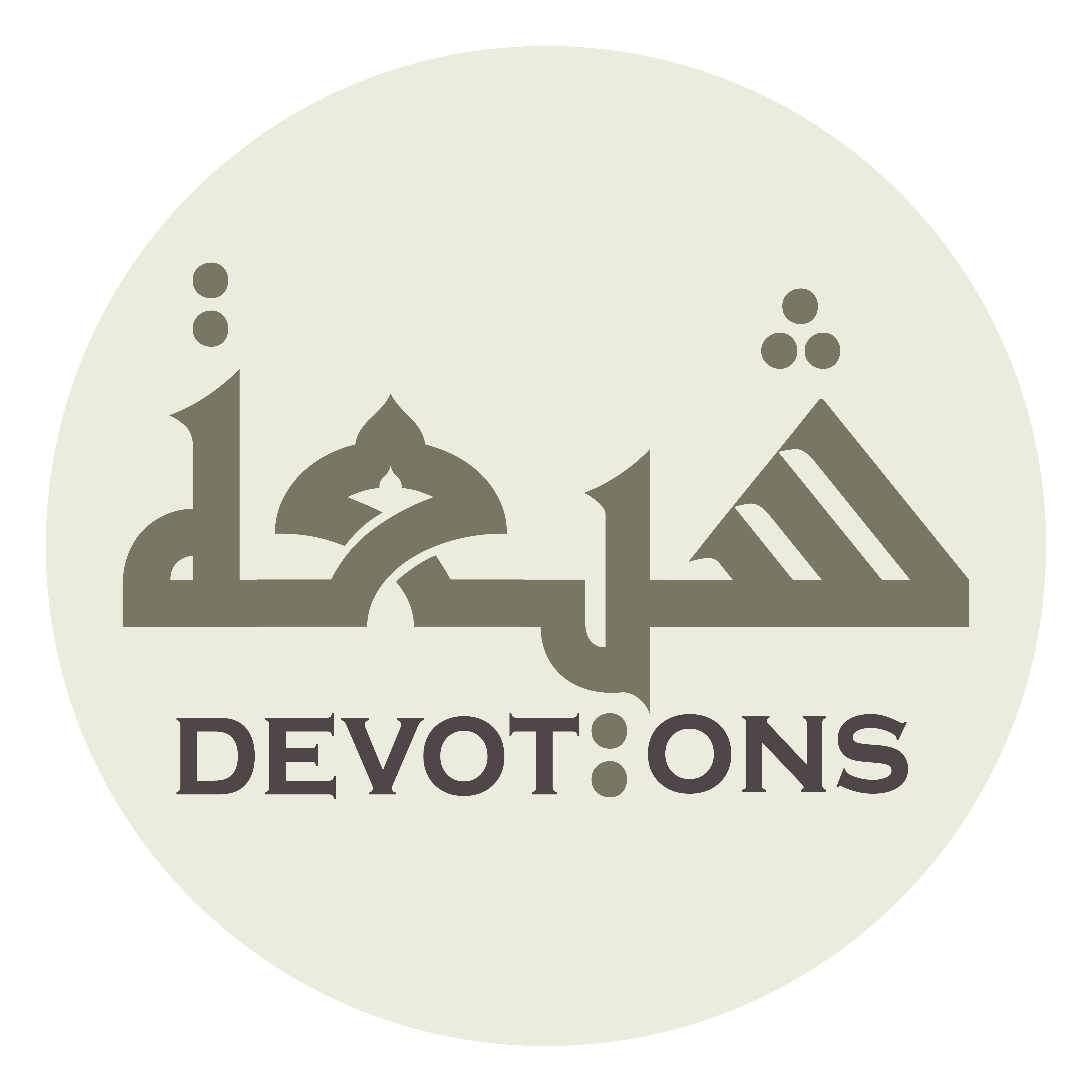 يَا غَنَائِي عِنْدَ افْتِقَارِيْ

yā ghanā-ī `indaftiqārī

O Resource in my neediness,
Dua Jawshan Kabeer
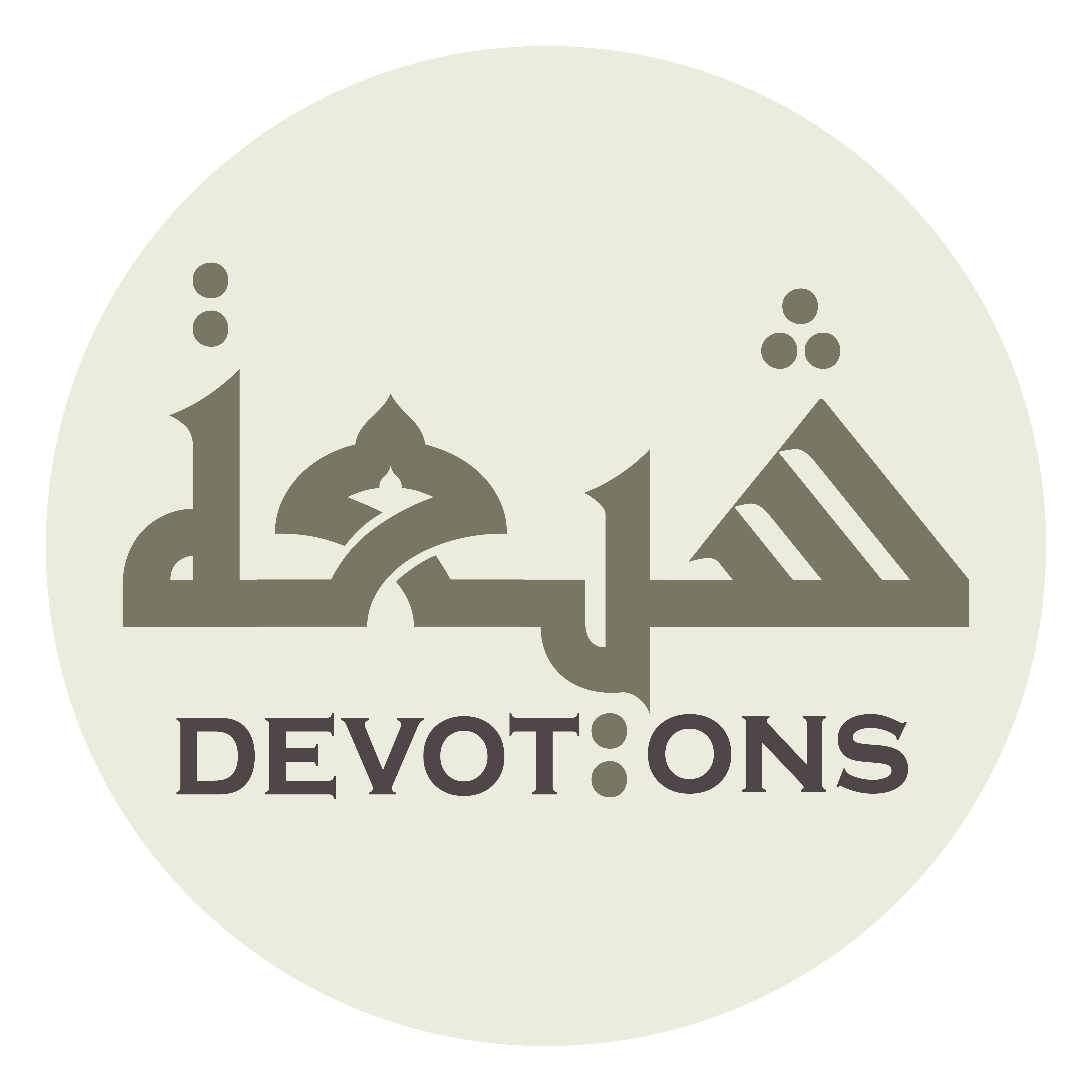 يَا مَلْجَئِي عِنْدَ اضْطِرَارِيْ

yā malja-ī `indaḍṭirārī

O Shelter in my helplessness,
Dua Jawshan Kabeer
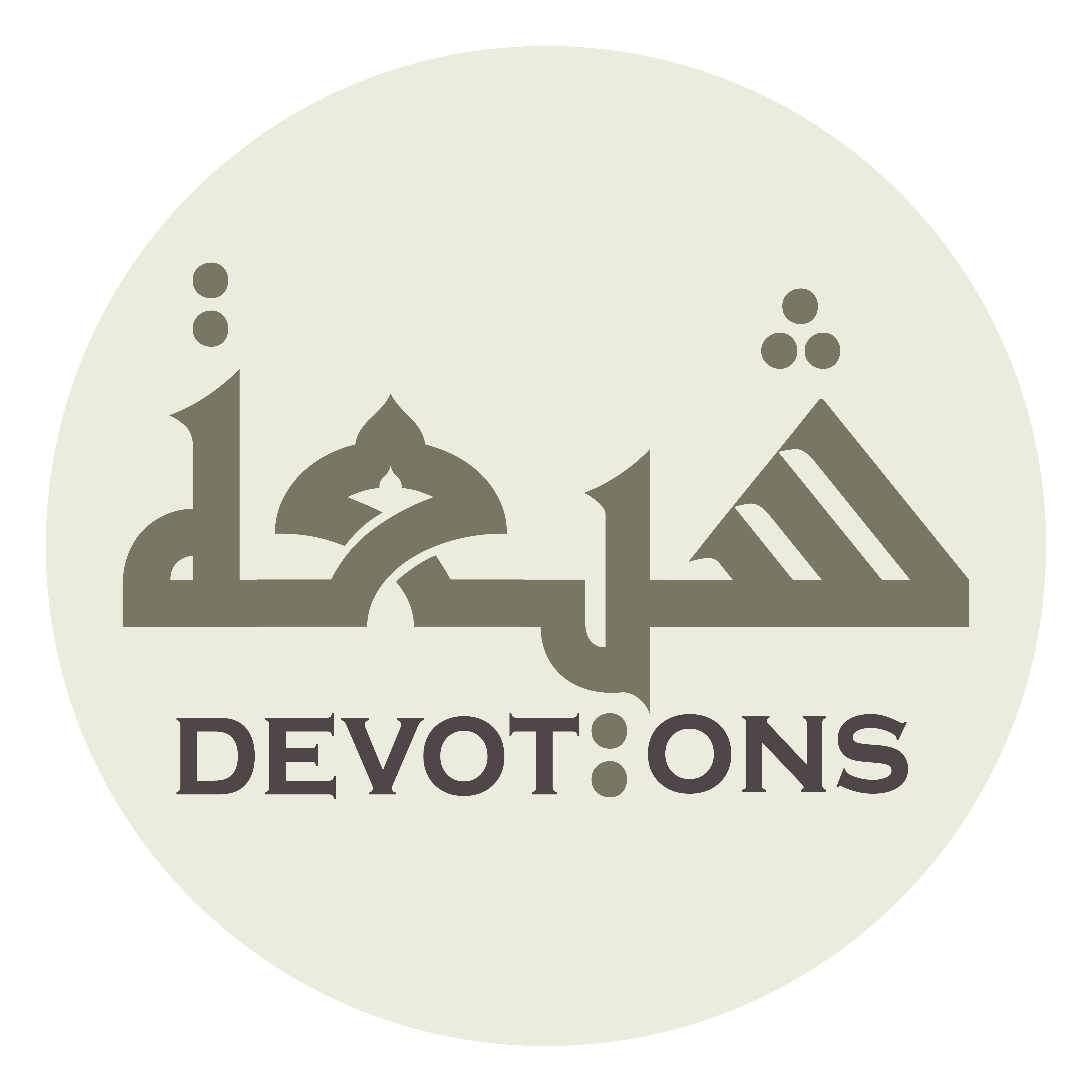 يَا مُعِينِيْ عِنْدَ مَفْزَعِيْ

yā mu`īnī `inda mafza`ī

O Deliverer from my fears.
Dua Jawshan Kabeer
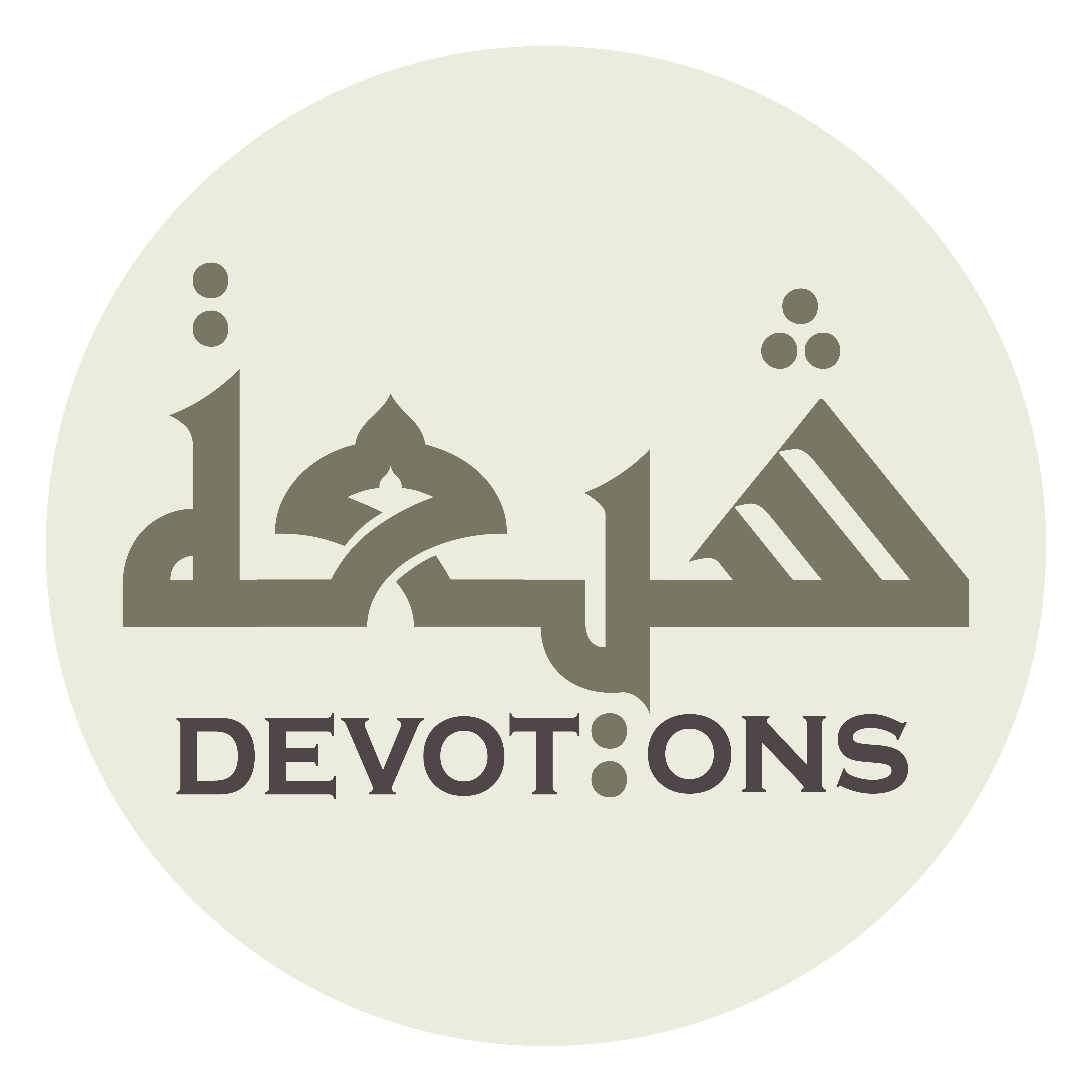 سُبْحَانَكَ يَا لَا إِلٰهَ إِلَّا اَنْتَ

subḥānaka yā lā ilāha illā ant

Praise be to You, there is no god but You,
Dua Jawshan Kabeer
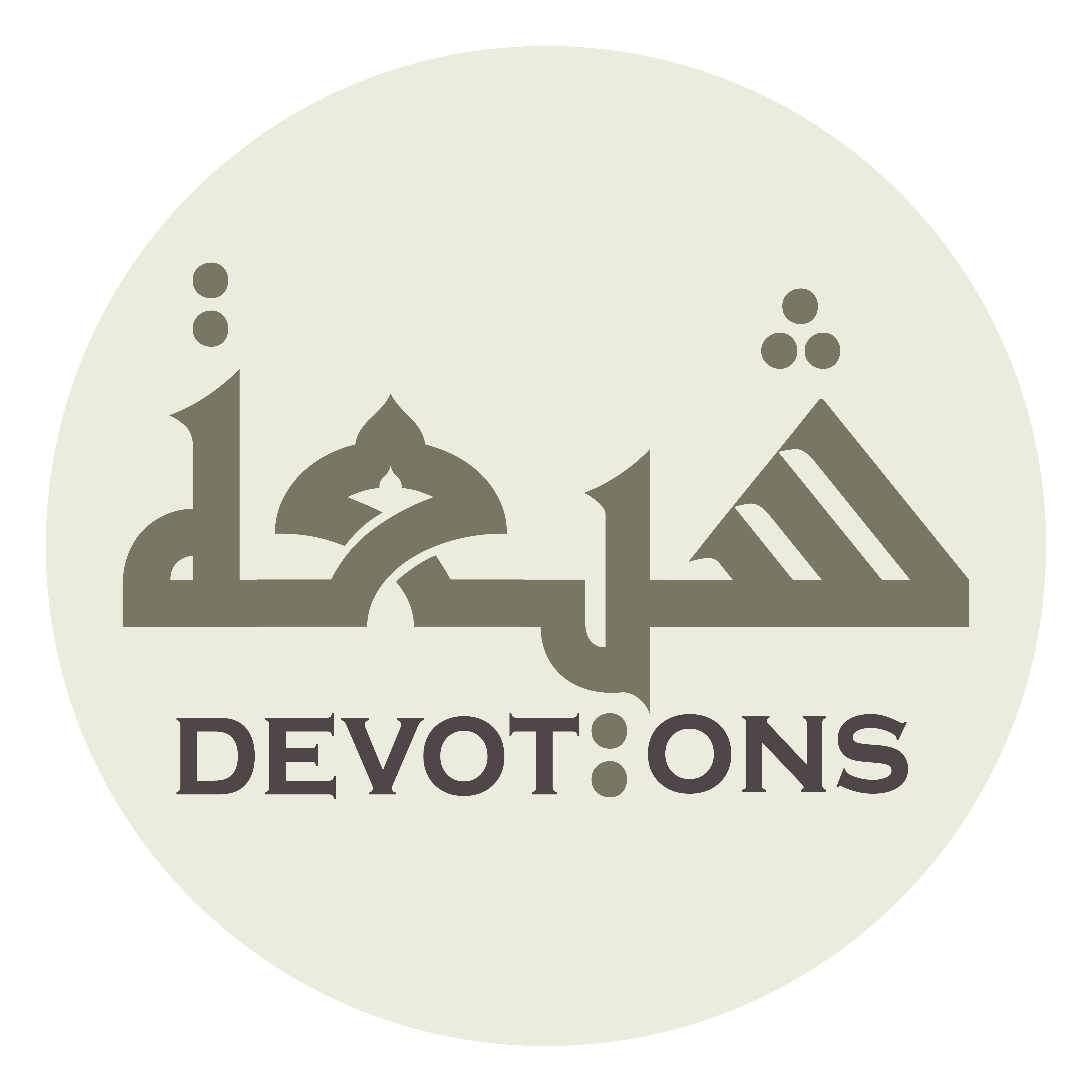 اَلغَوْثَ، اَلغَوْثَ

al ghawth, al ghawth

[I beseech you for] relief, relief
Dua Jawshan Kabeer
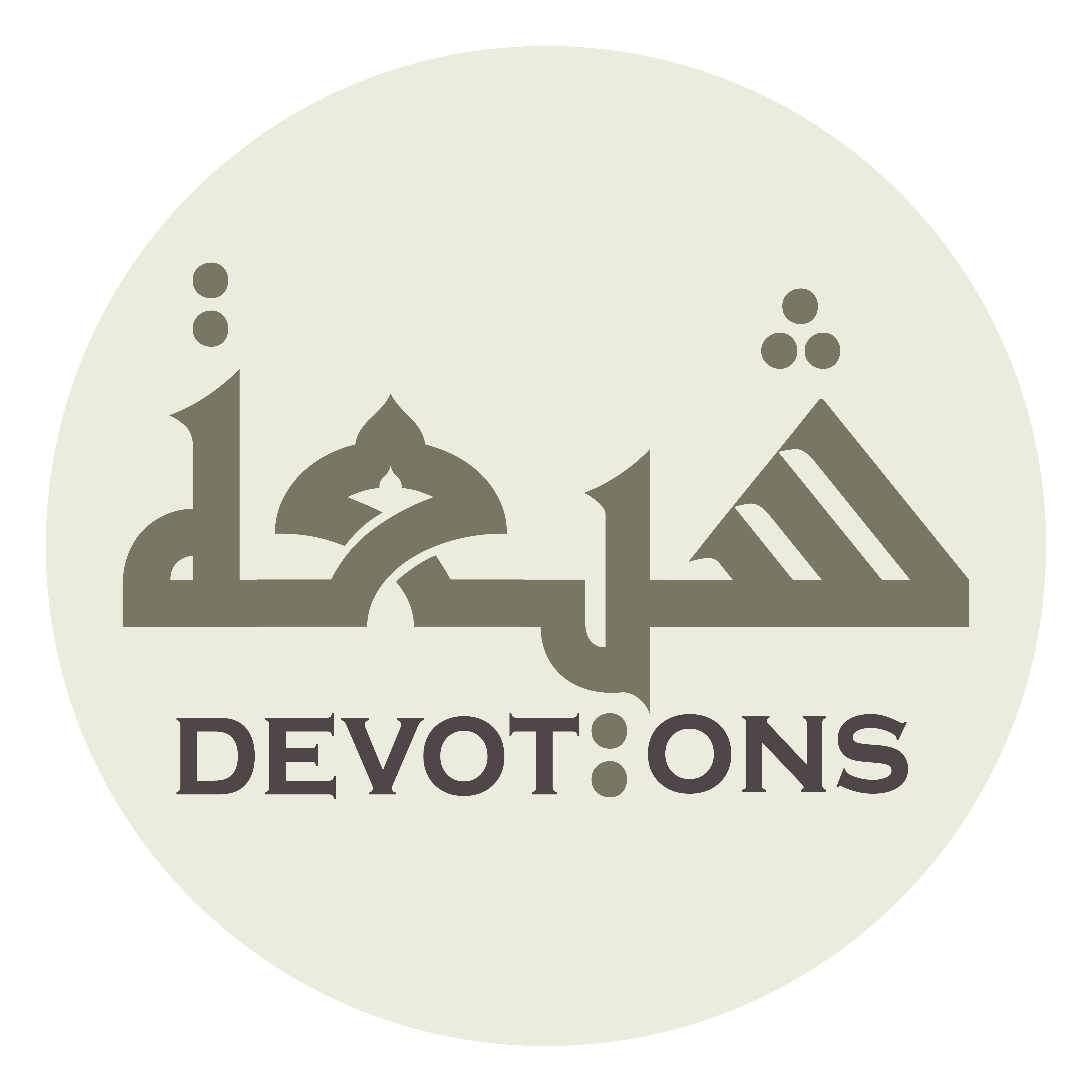 خَلِّصْنَا مِنَ النَّارِ يَا رَبِّ

khalliṣnā minan nāri yā rabb

Protect us from the Fire, O Lord.
Dua Jawshan Kabeer
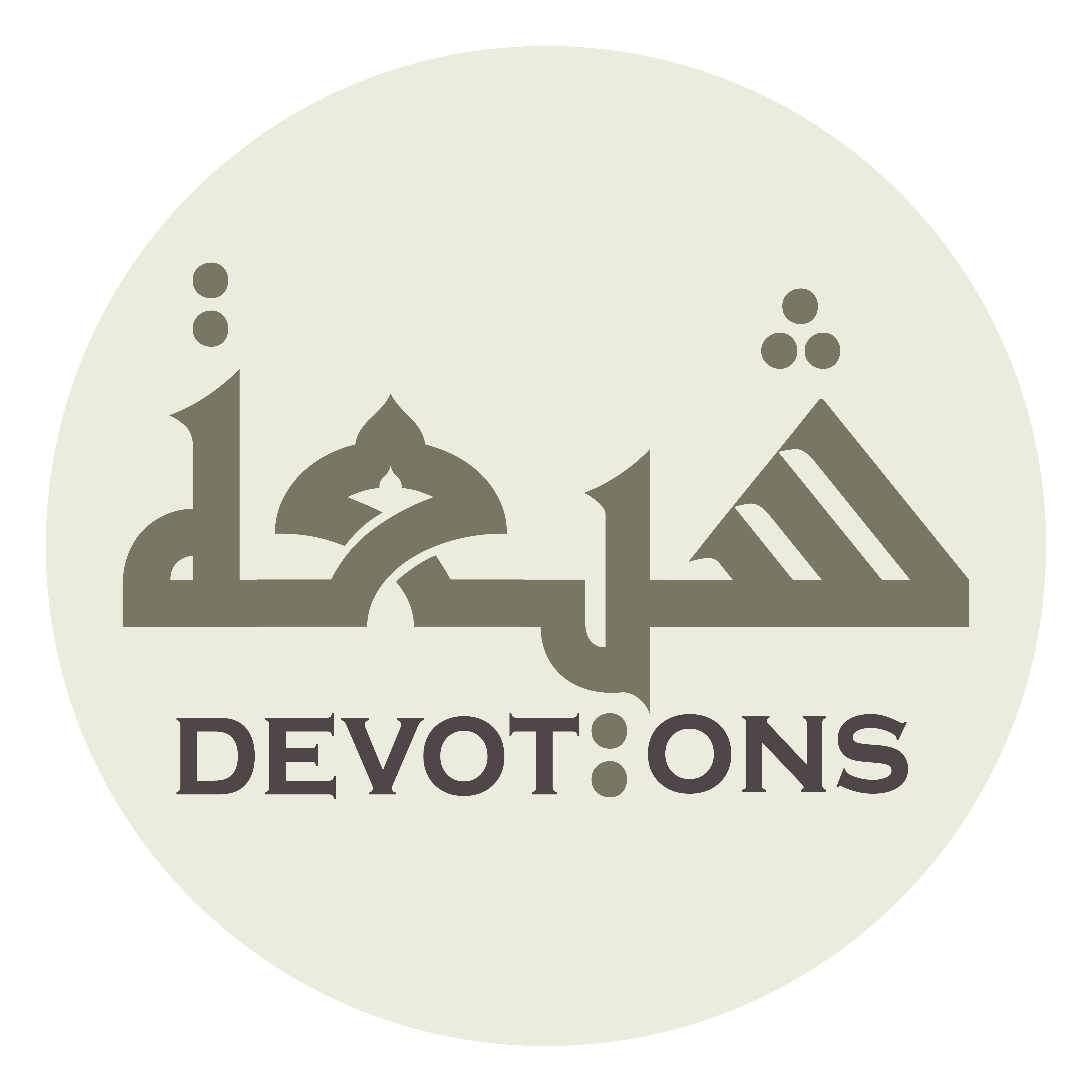 12\100
Dua Jawshan Kabeer
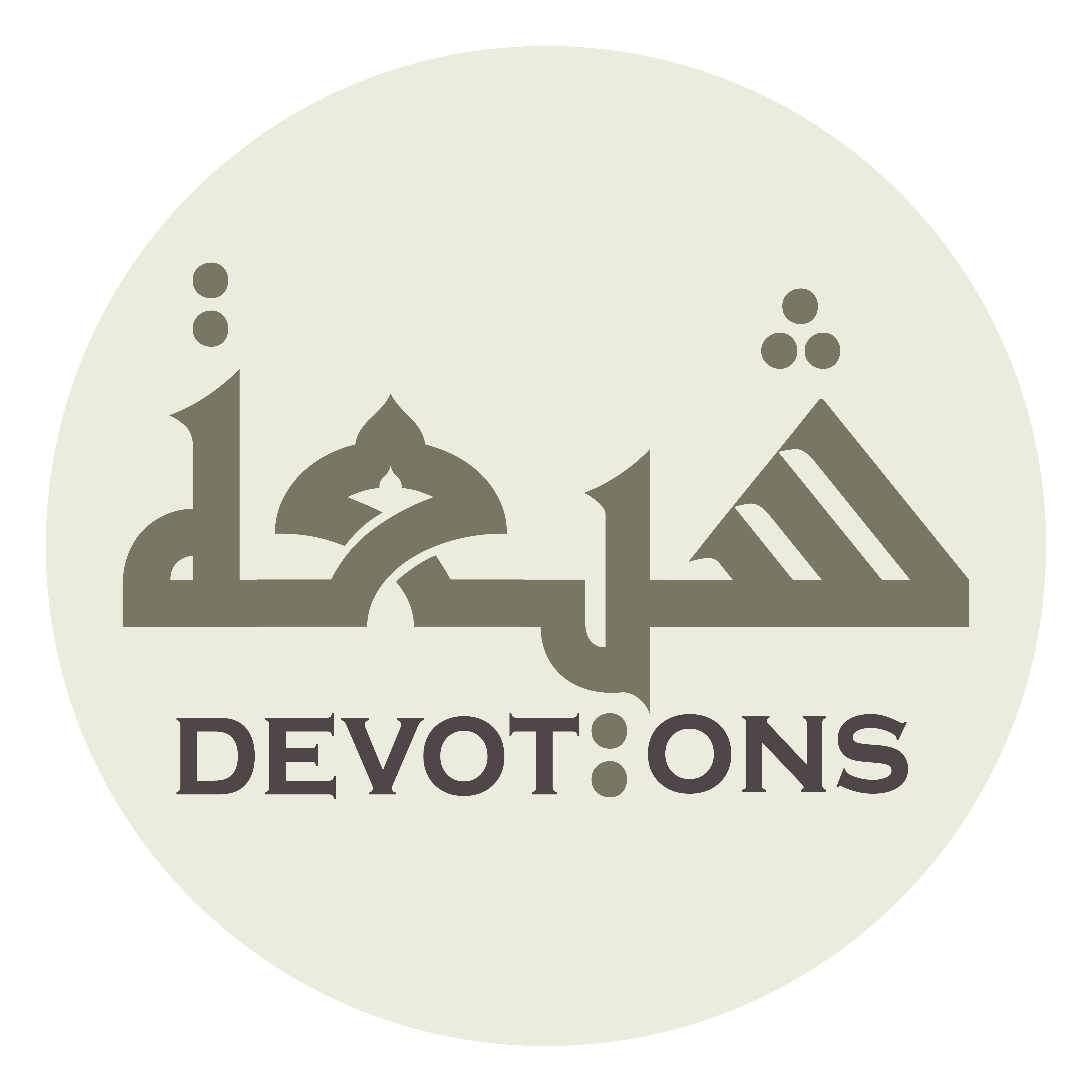 TO DISMISS AFFLICTION AND SECURE GOOD FORTUNE
Dua Jawshan Kabeer
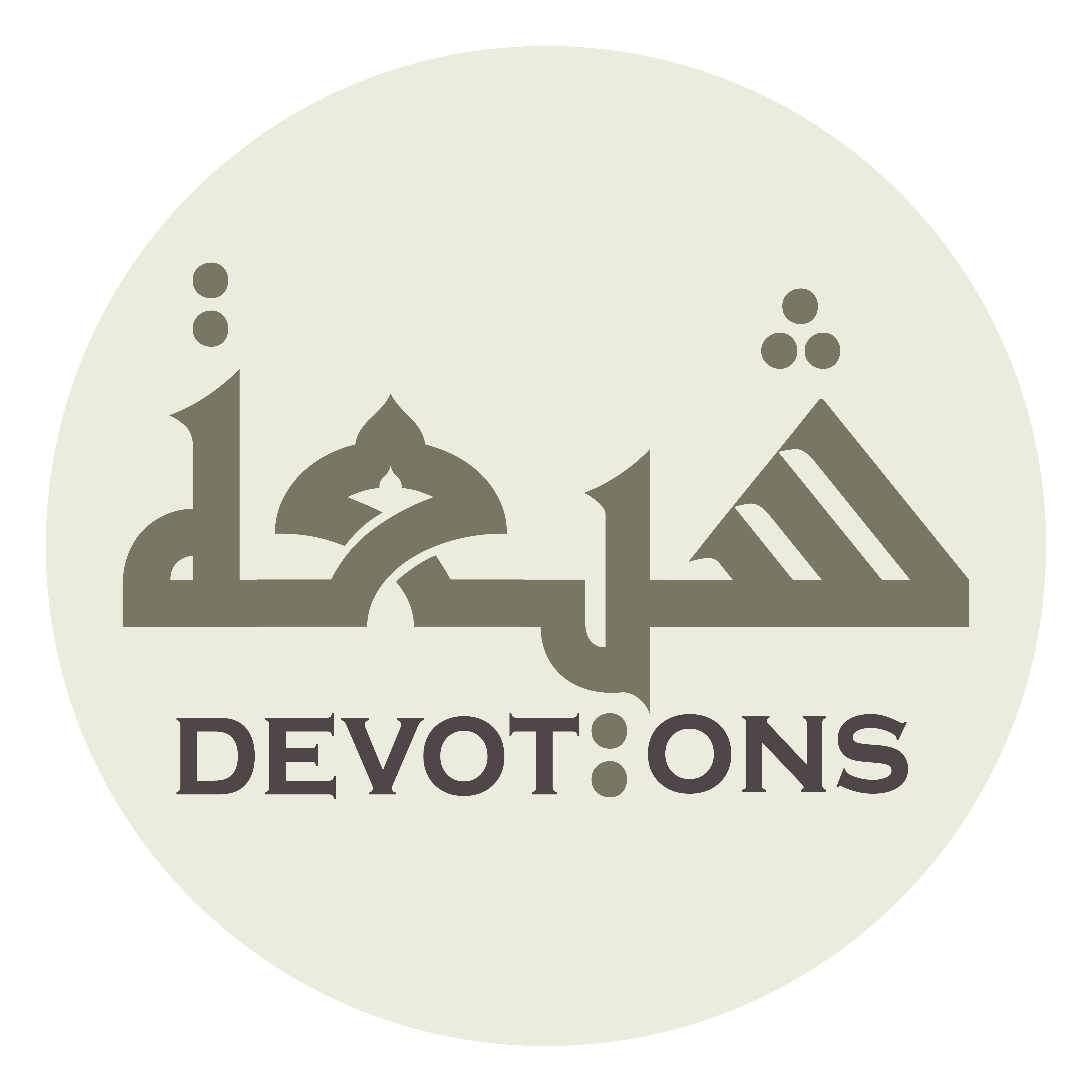 يَا عَلَّامَ الْغُيُوبِ

yā `allāmal ghuyūb

O Knower of the unseen,
Dua Jawshan Kabeer
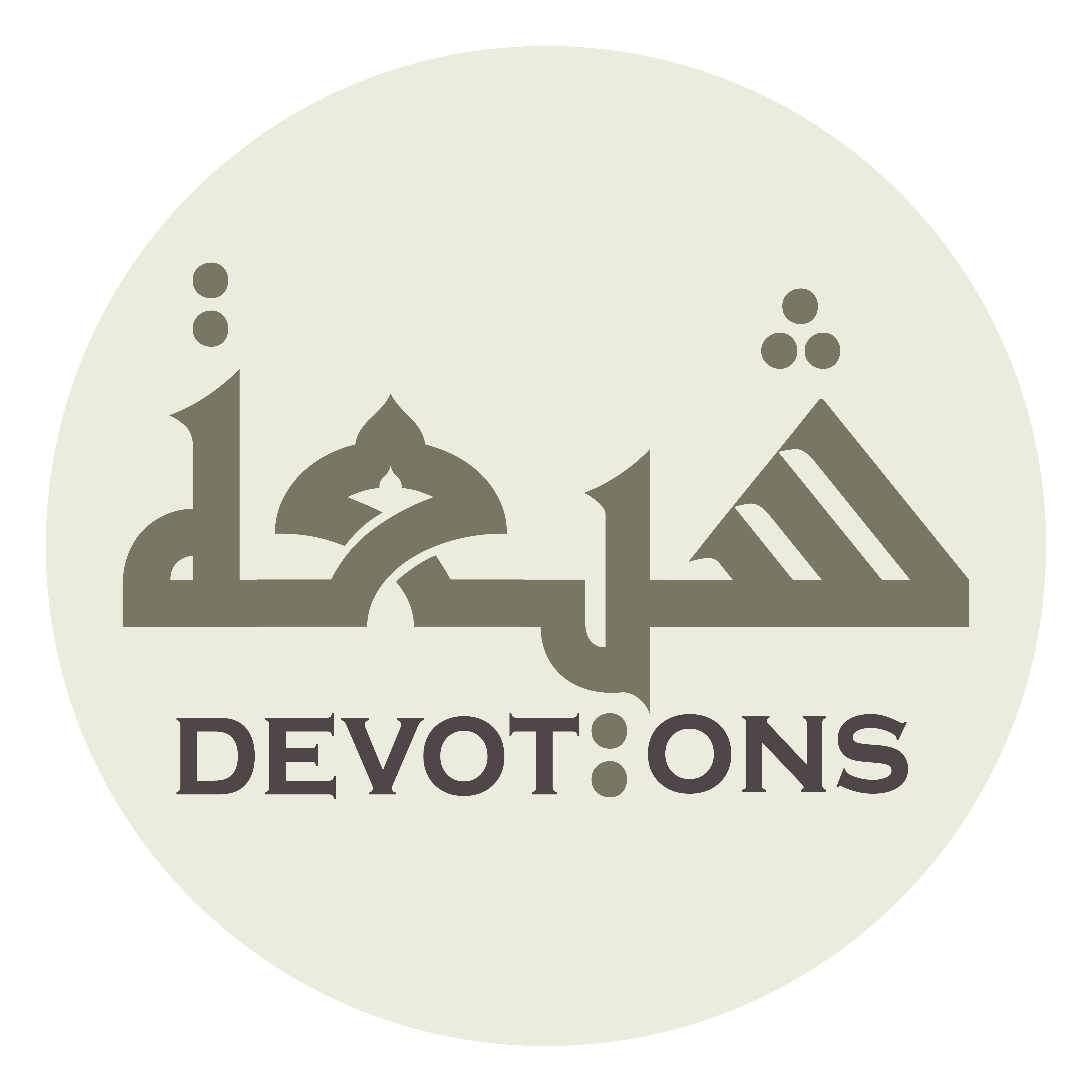 يَا غَفَّارَ الذُّنُوبِ

yā ghaffāradh dhunūb

O Forgiver of sins,
Dua Jawshan Kabeer
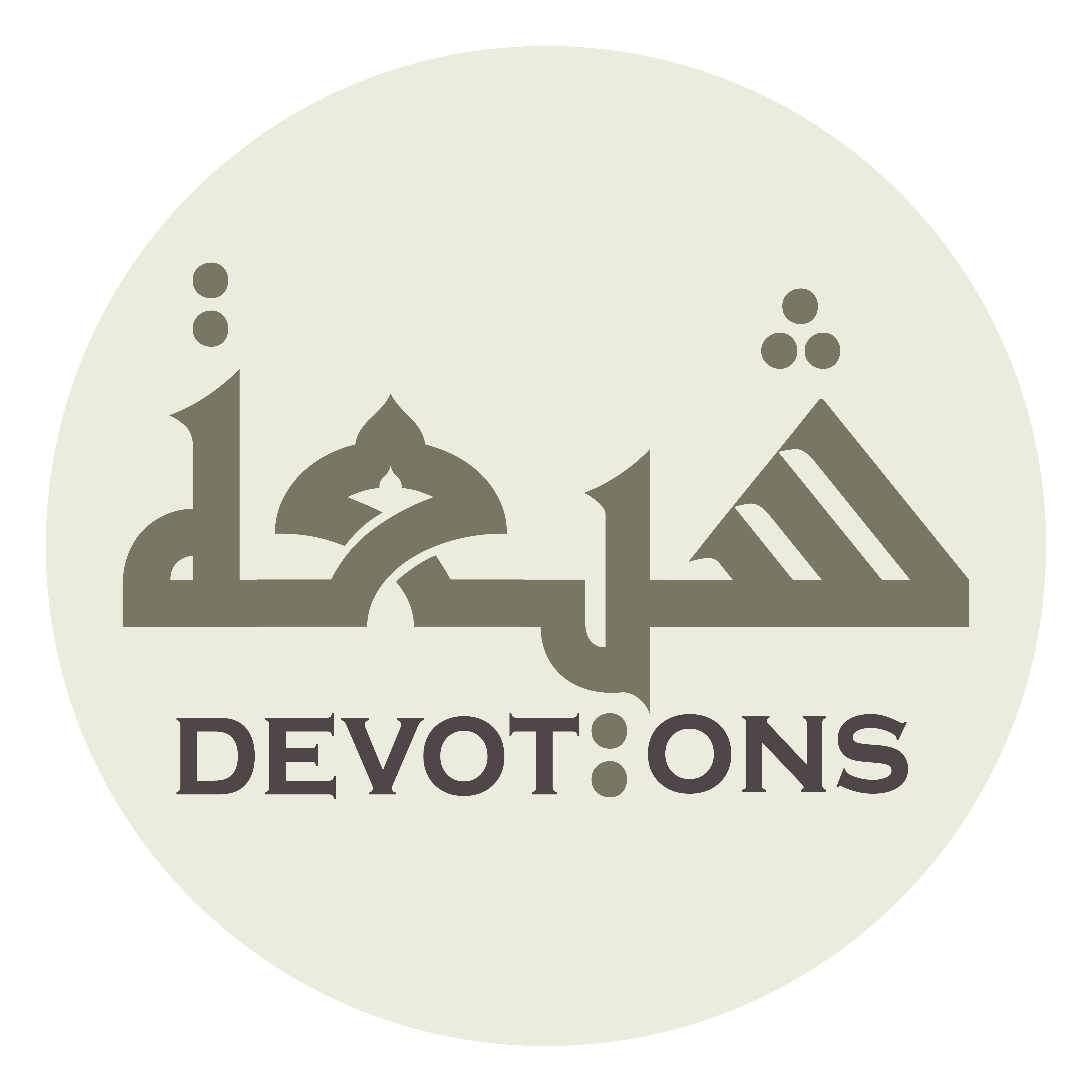 يَا سَتَّارَ الْعُيُوبِ

yā sattāral `uyūb

O Concealer of defects,
Dua Jawshan Kabeer
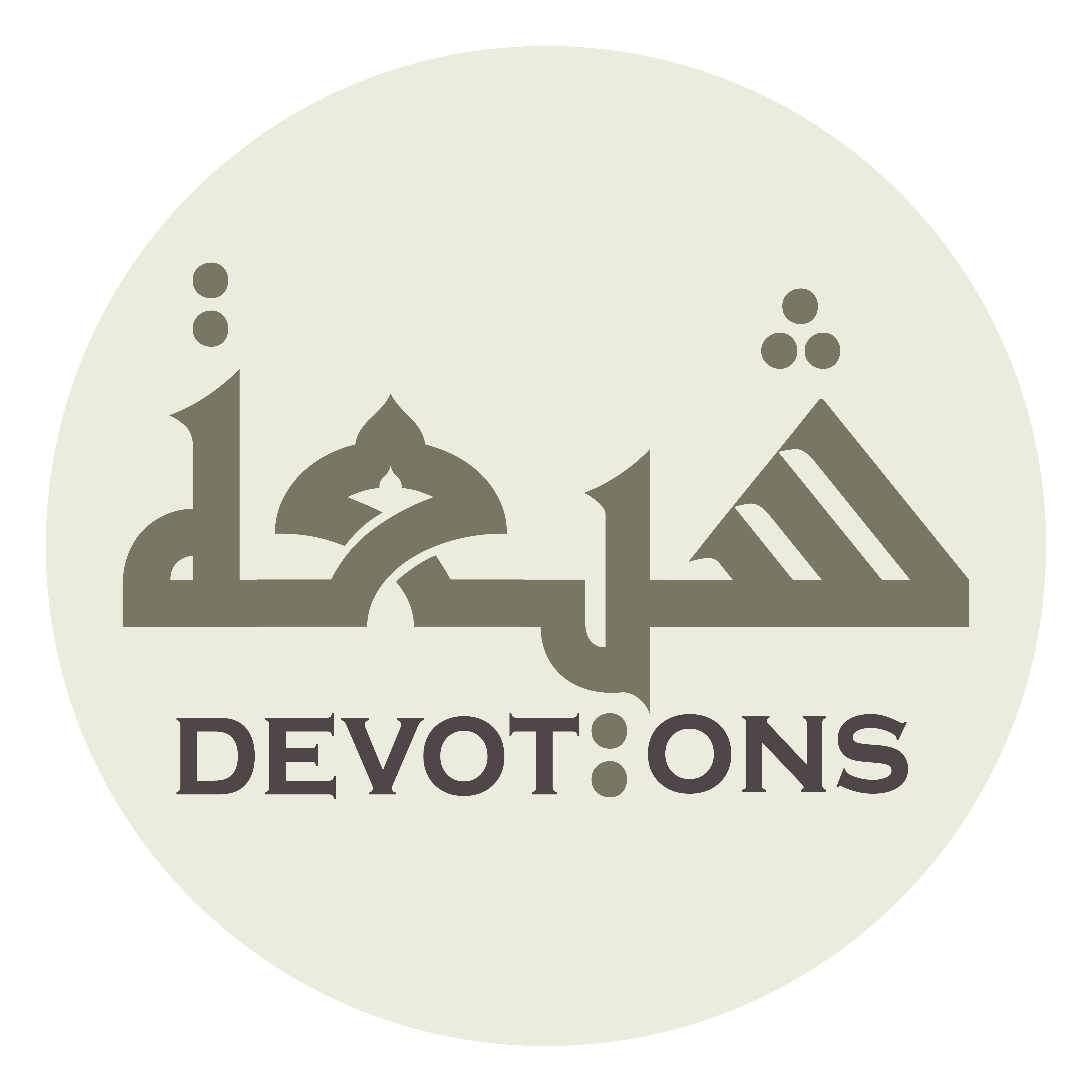 يَا كَاشِفَ الْكُرُوبِ

yā kāshifal kurūb

O Expeller of pain,
Dua Jawshan Kabeer
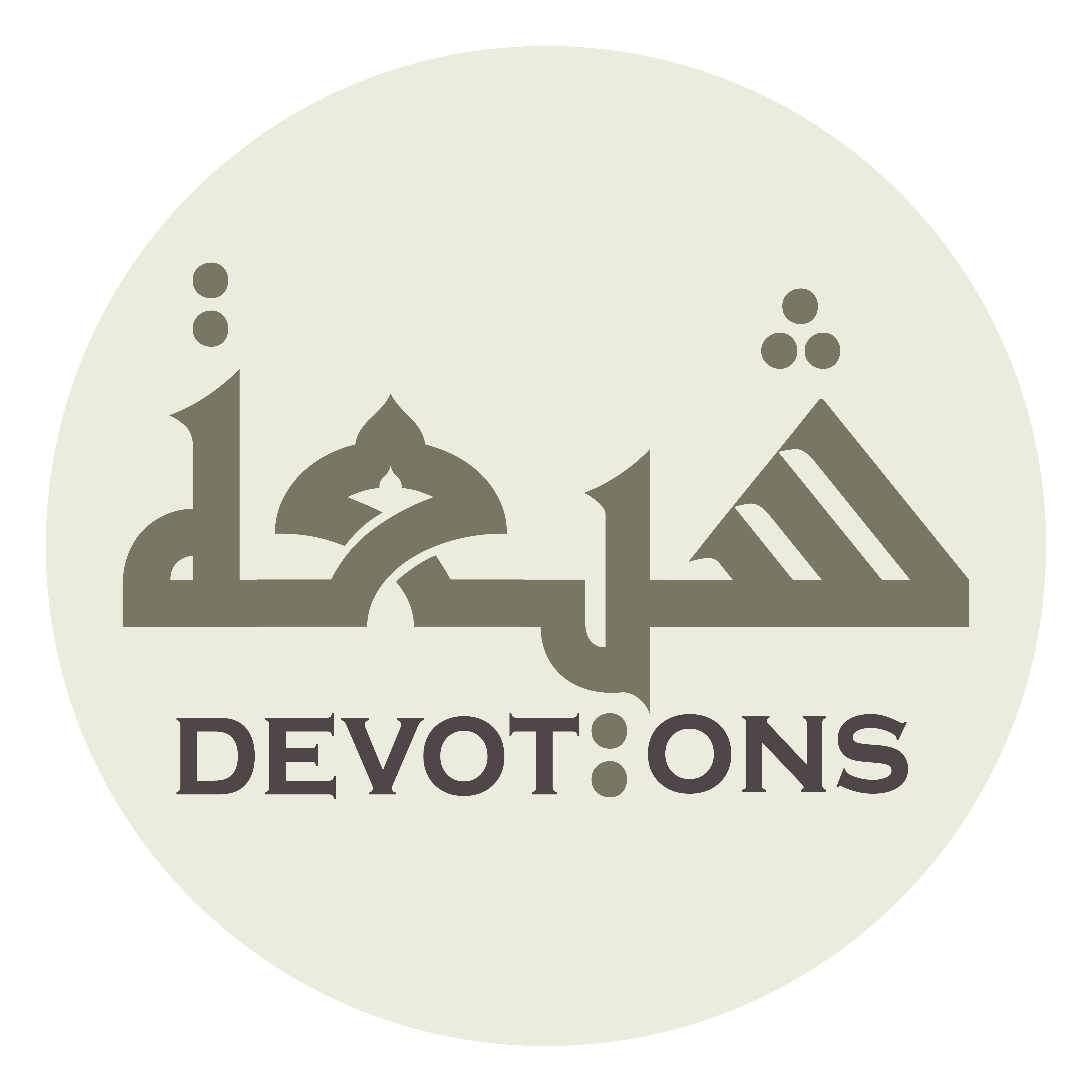 يَا مُقَلِّبَ الْقُلُوبِ

yā muqallibal qulūb

O Transformer of the hearts
Dua Jawshan Kabeer
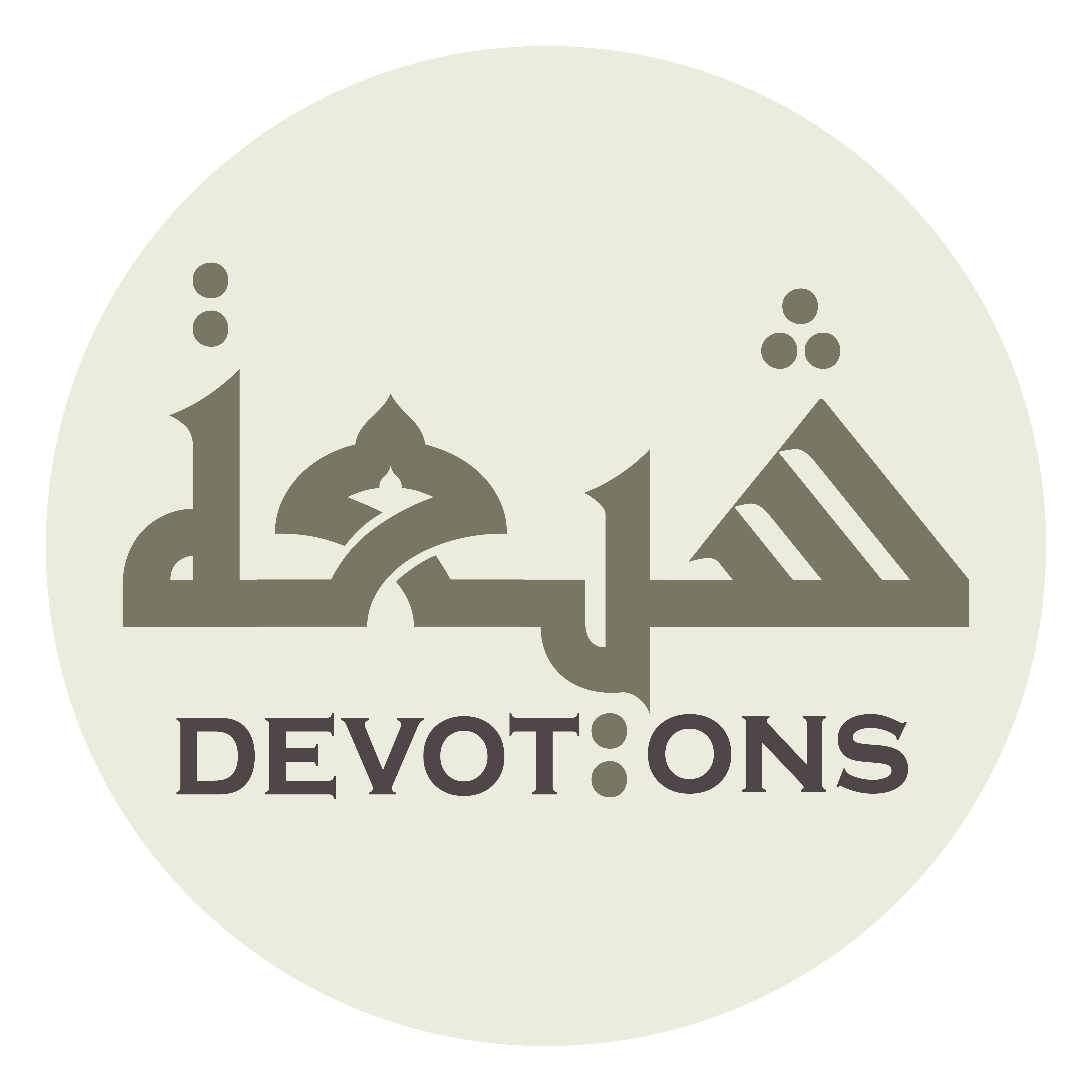 يَا طَبِيبَ الْقُلُوبِ

yā ṭabībal qulūb

O Physician of the hearts,
Dua Jawshan Kabeer
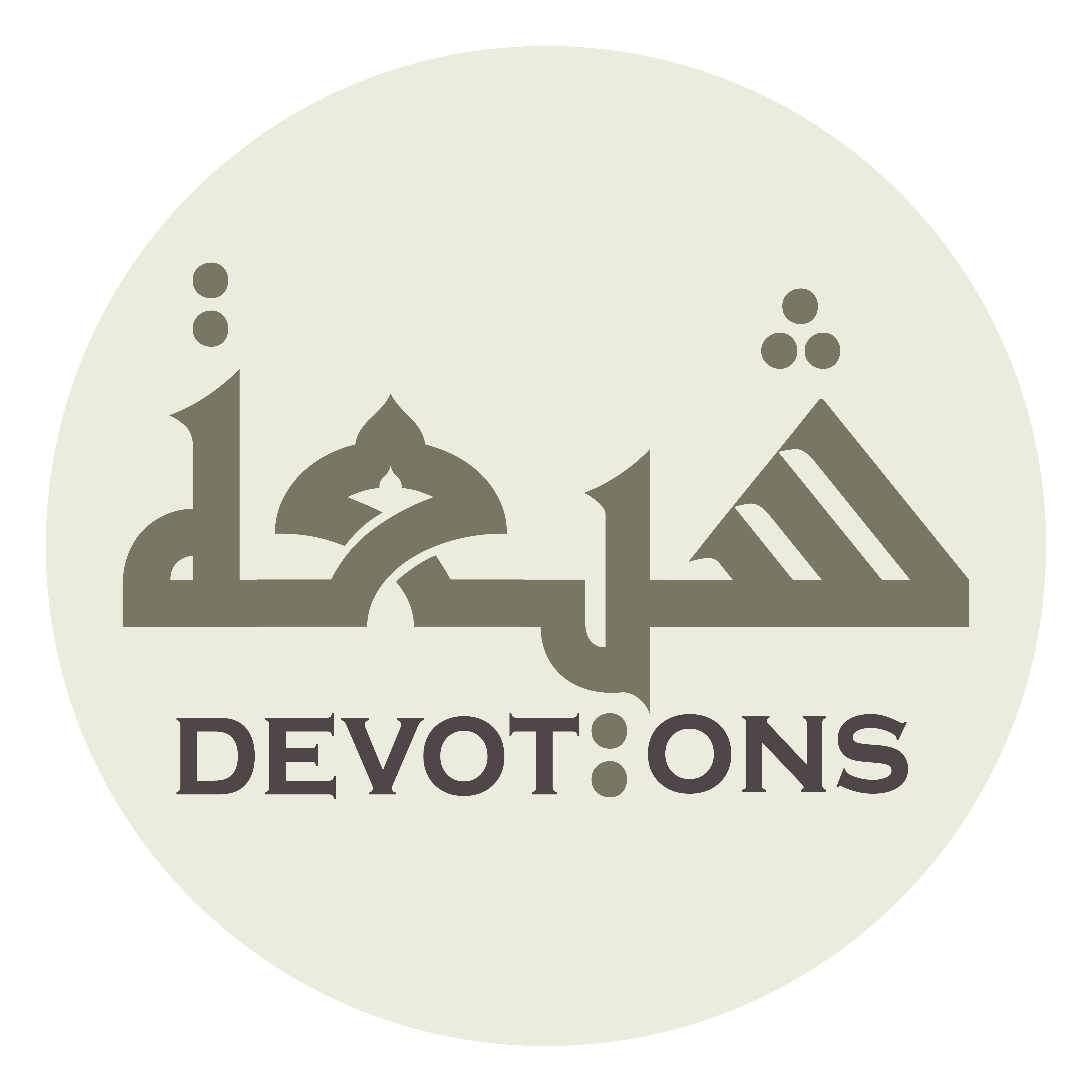 يَا مُنَوِّرَ الْقُلُوبِ

yā munawwiral qulūb

O Illuminator of the hearts,
Dua Jawshan Kabeer
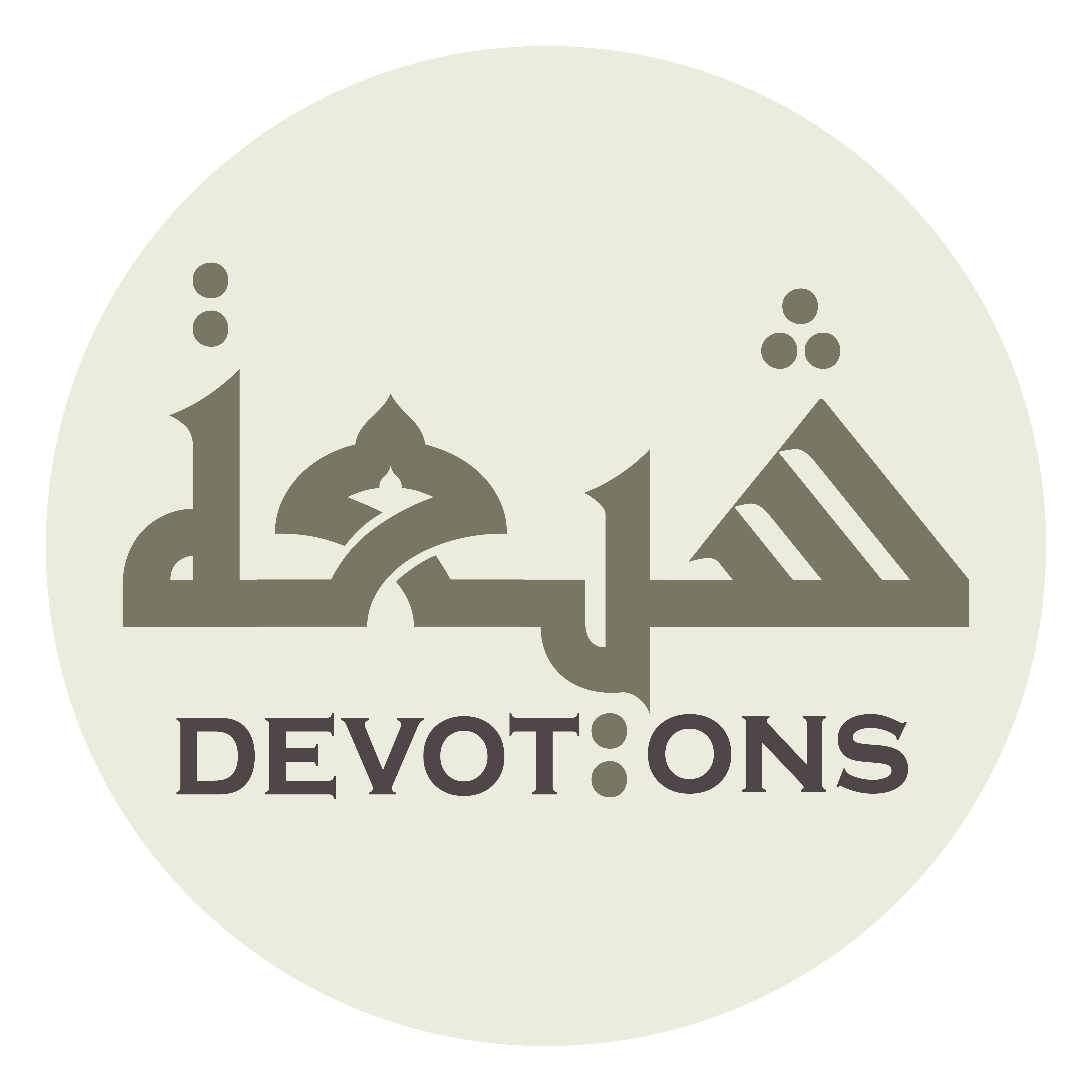 يَا أَنِيسَ الْقُلُوبِ

yā anīsal qulūb

O Intimate of the hearts,
Dua Jawshan Kabeer
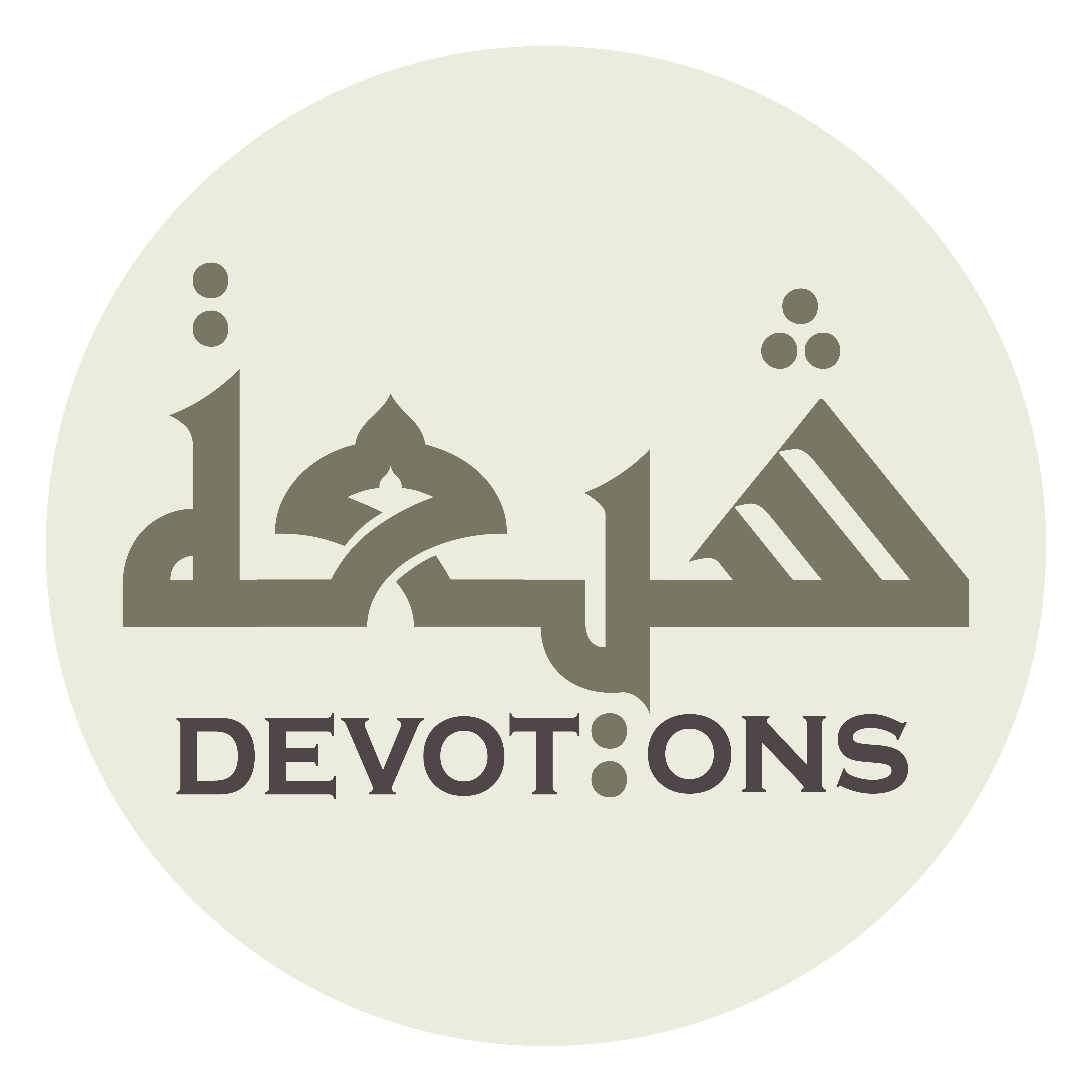 يَا مُفَرِّجَ الْهُمُومِ

yā mufarrijal humūm

O Dispeller of anxiety,
Dua Jawshan Kabeer
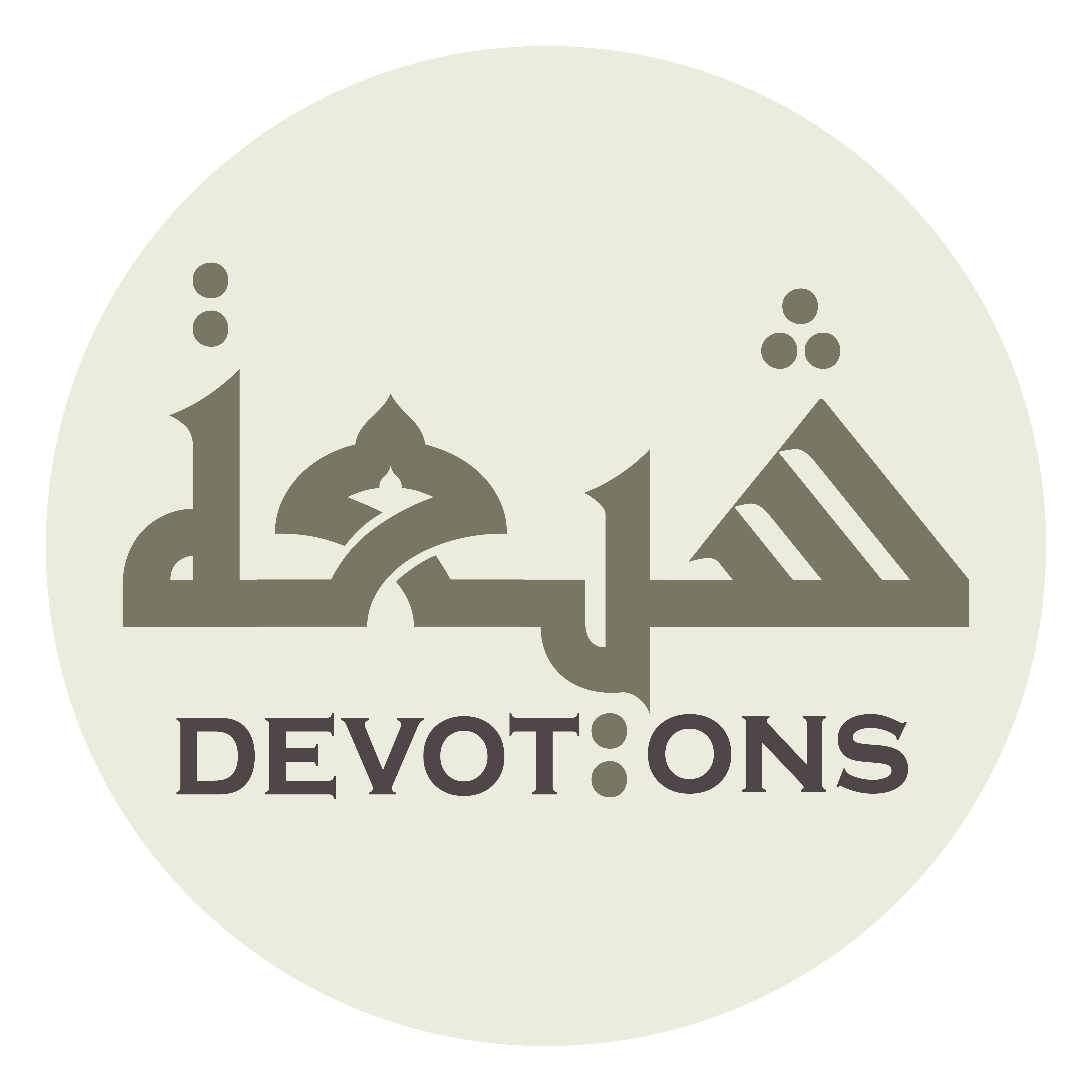 يَا مُنَفِّسَ الْغُمُومِ

yā munaffisal ghumūm

O Liberator from grief.
Dua Jawshan Kabeer
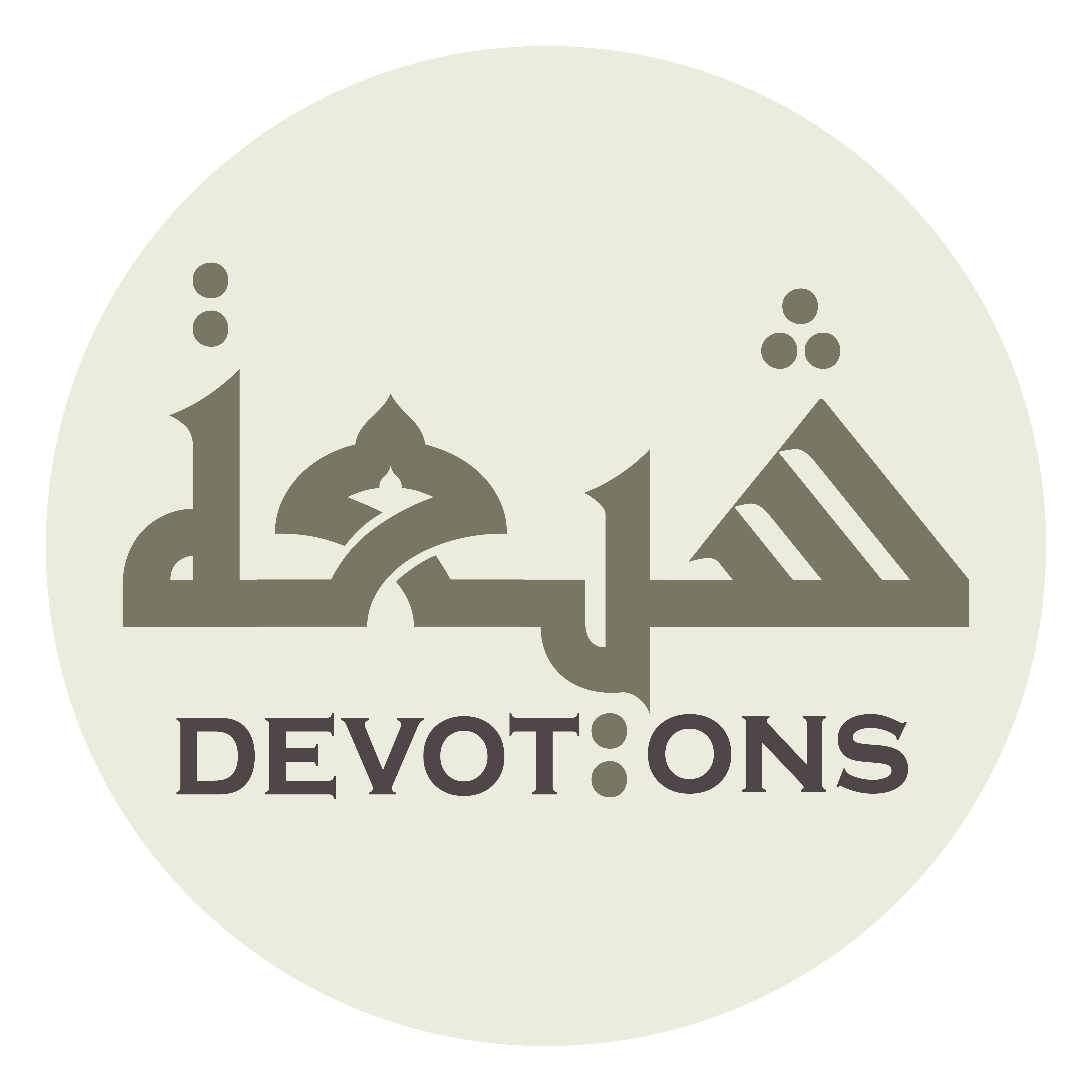 سُبْحَانَكَ يَا لَا إِلٰهَ إِلَّا اَنْتَ

subḥānaka yā lā ilāha illā ant

Praise be to You, there is no god but You,
Dua Jawshan Kabeer
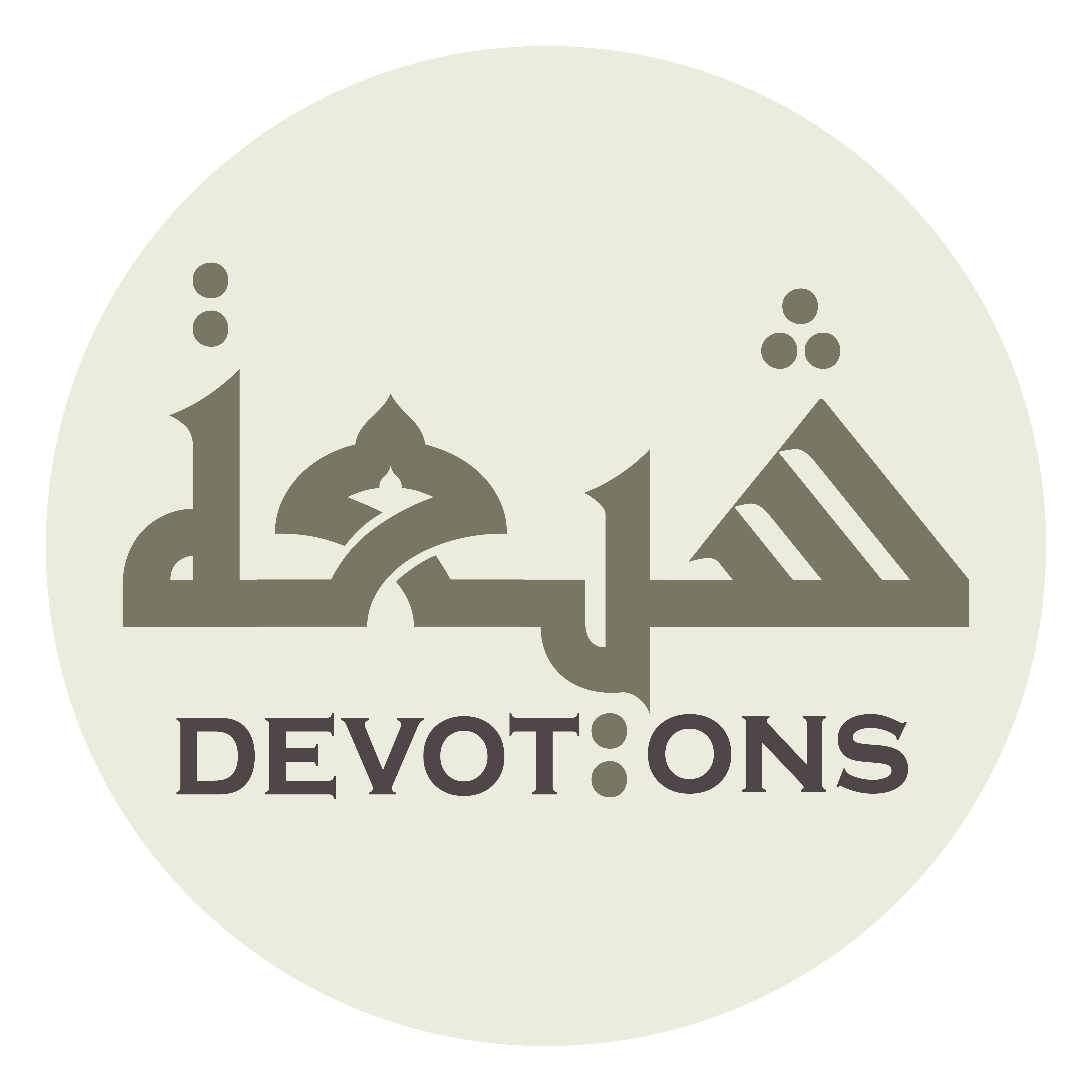 اَلغَوْثَ، اَلغَوْثَ

al ghawth, al ghawth

[I beseech you for] relief, relief
Dua Jawshan Kabeer
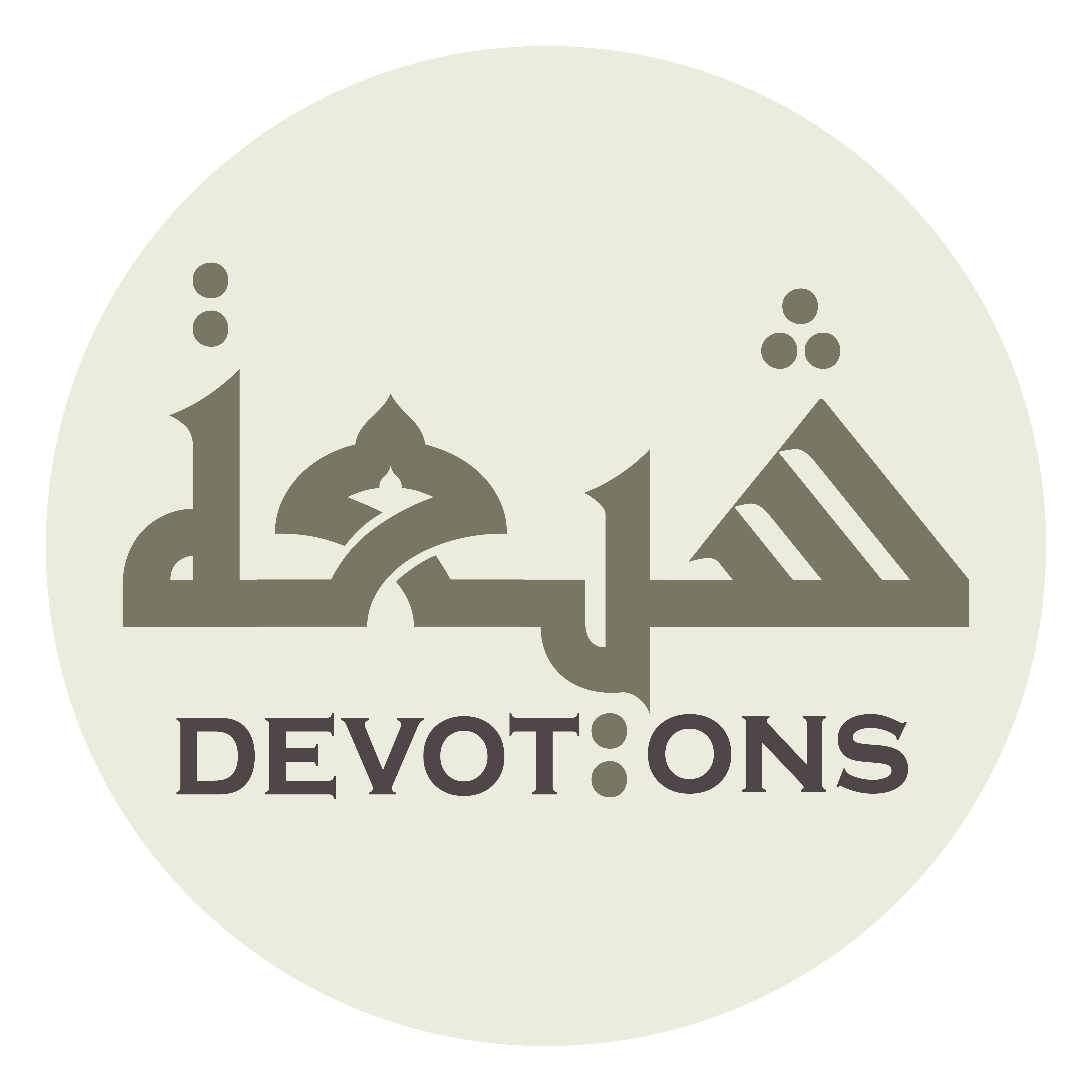 خَلِّصْنَا مِنَ النَّارِ يَا رَبِّ

khalliṣnā minan nāri yā rabb

Protect us from the Fire, O Lord.
Dua Jawshan Kabeer
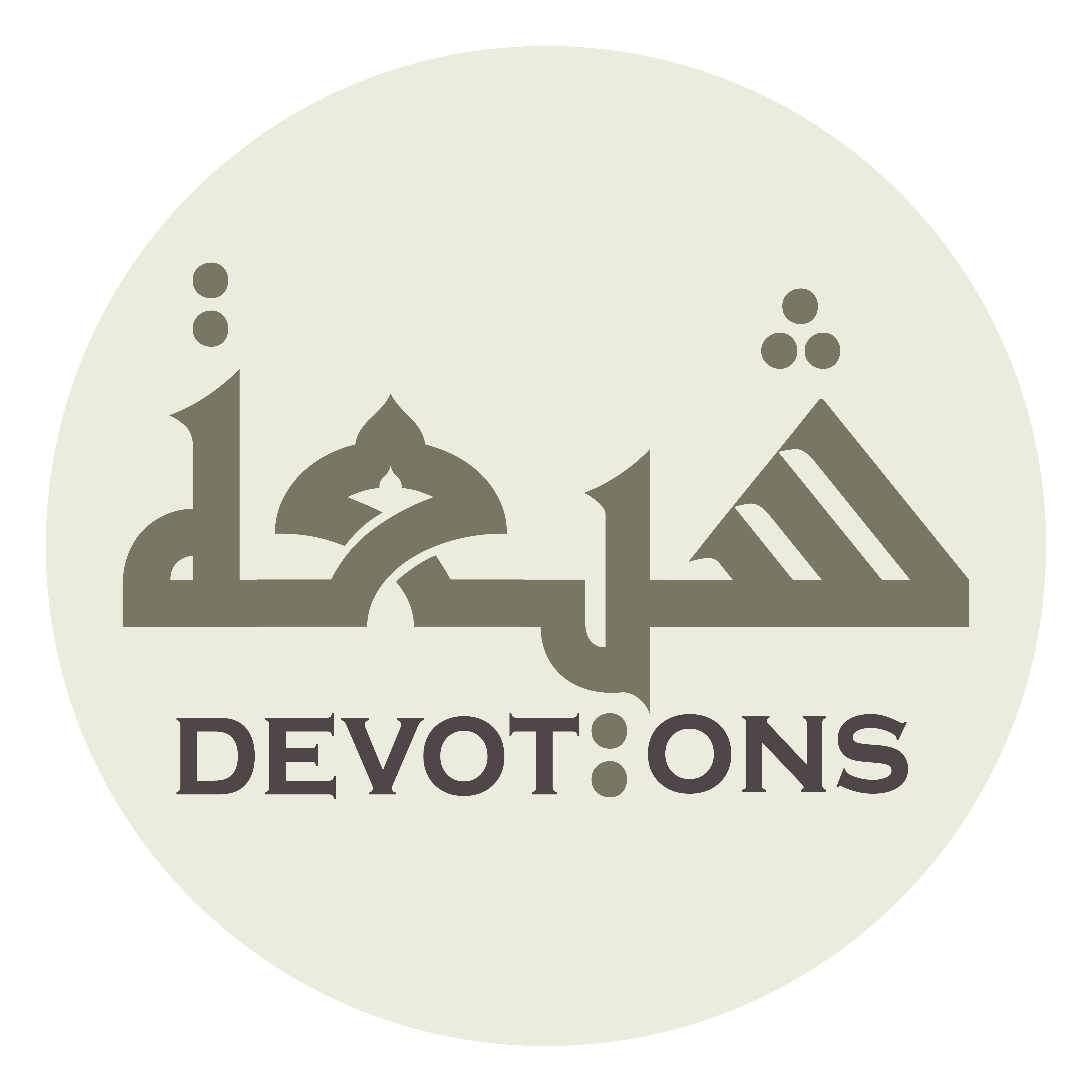 13\100
Dua Jawshan Kabeer
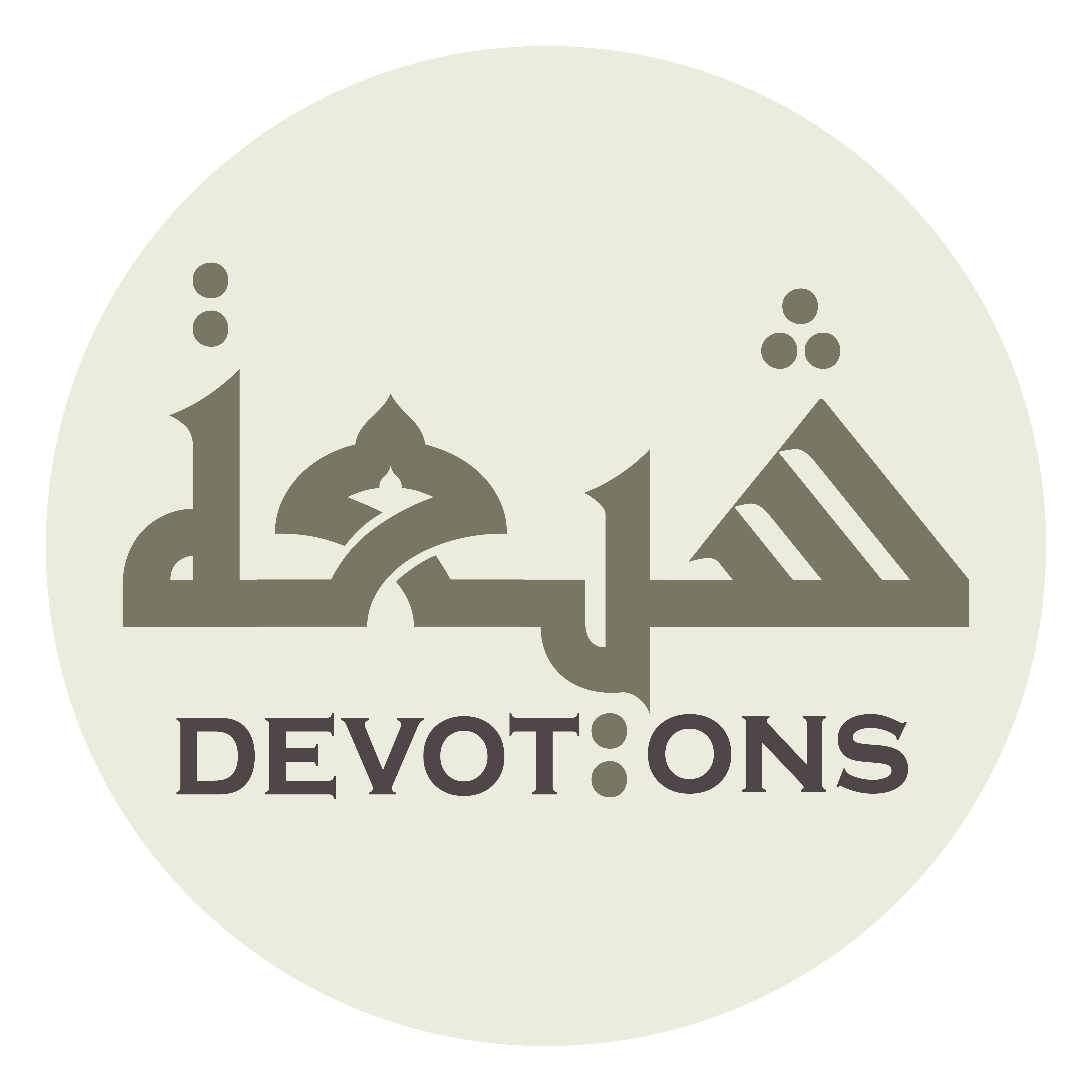 TO CURE EYE DISEASE
Dua Jawshan Kabeer
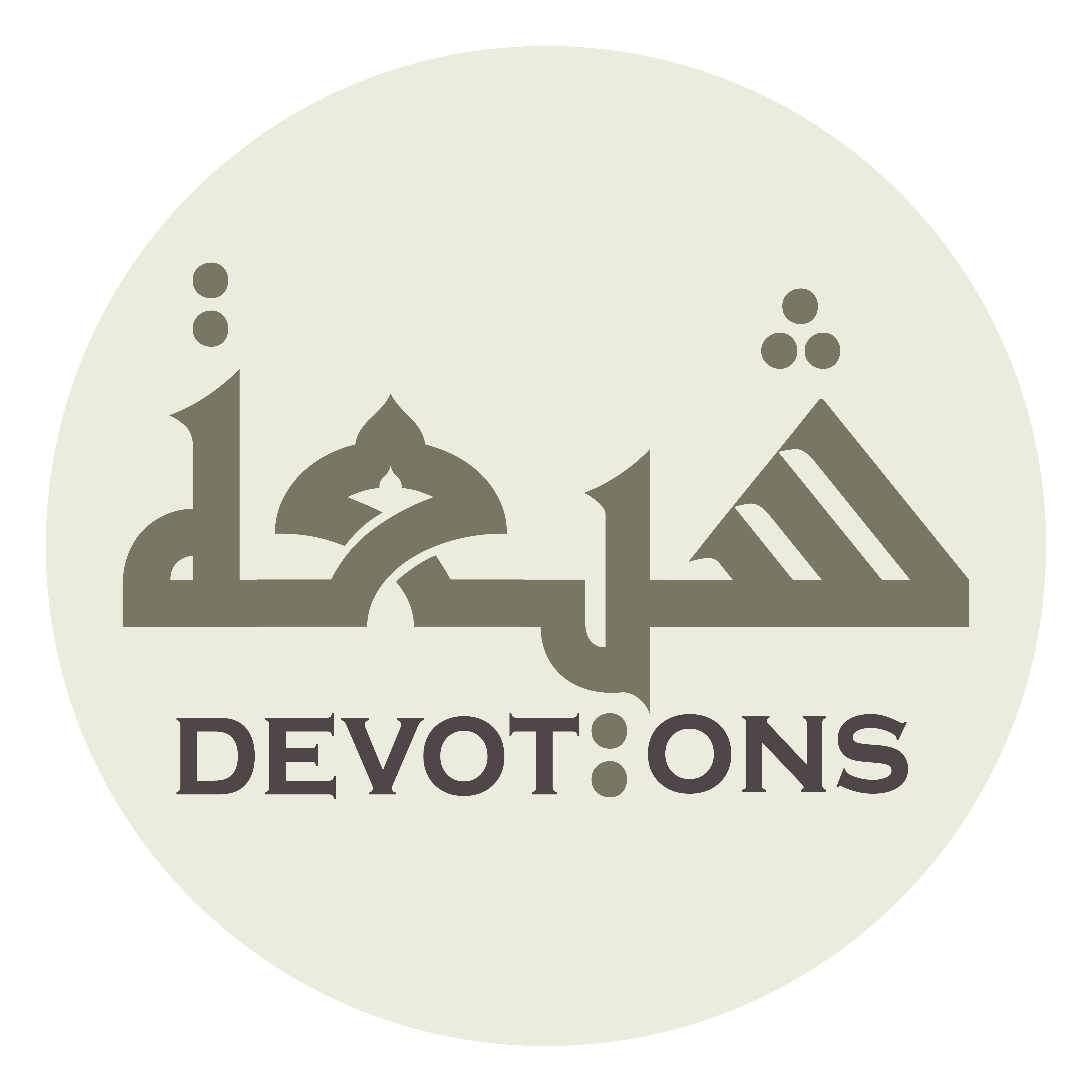 اَللّٰهُمَّ إِنِّي أَسْأَلُكَ بِاسْمِكَ

allāhumma innī as-aluka bismik

O Allah, verily I beseech You in Your name:
Dua Jawshan Kabeer
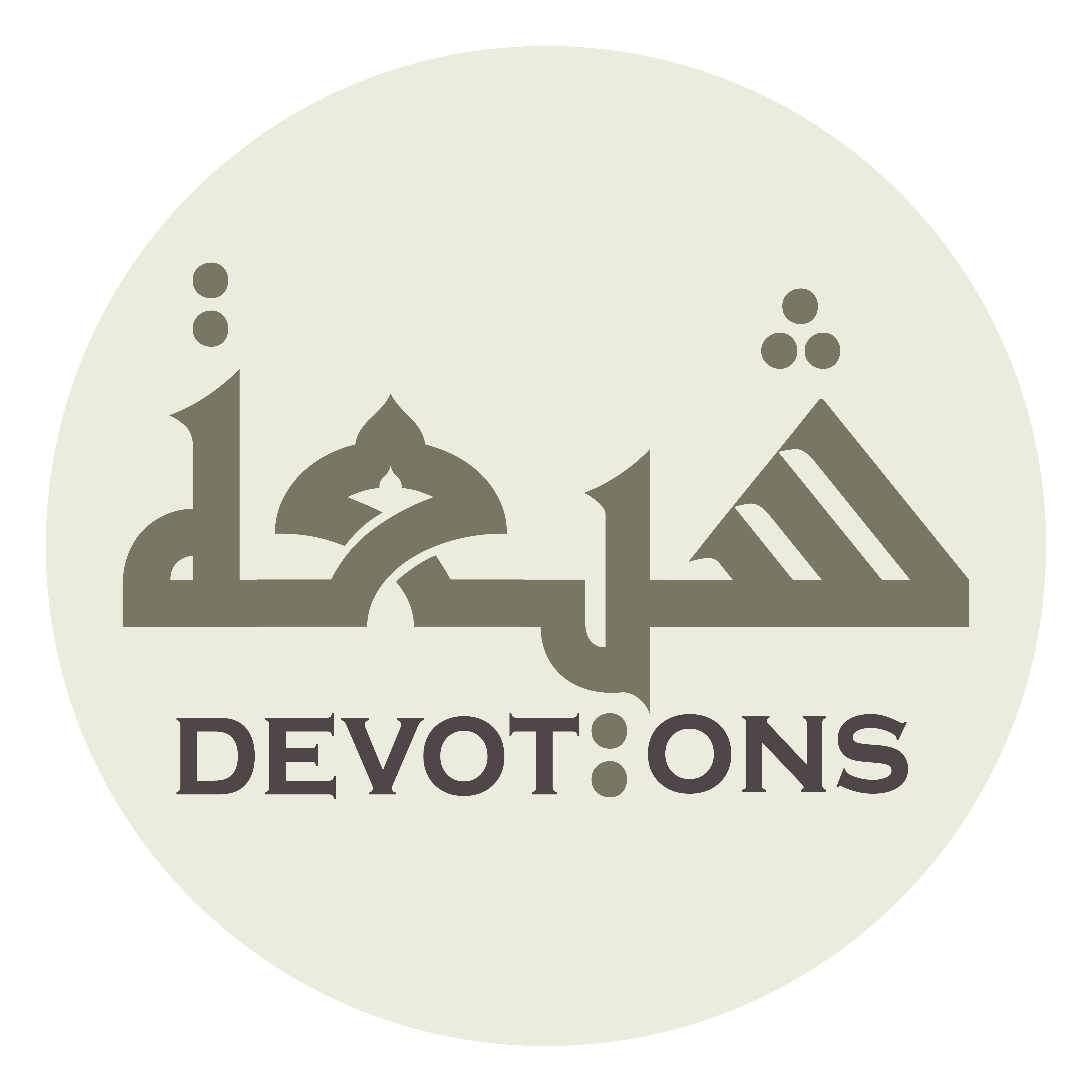 يَا جَلِيلُ يَا جَمِيلُ

yā jalīlu yā jamīl

O Glorious, O Virtuous,
Dua Jawshan Kabeer
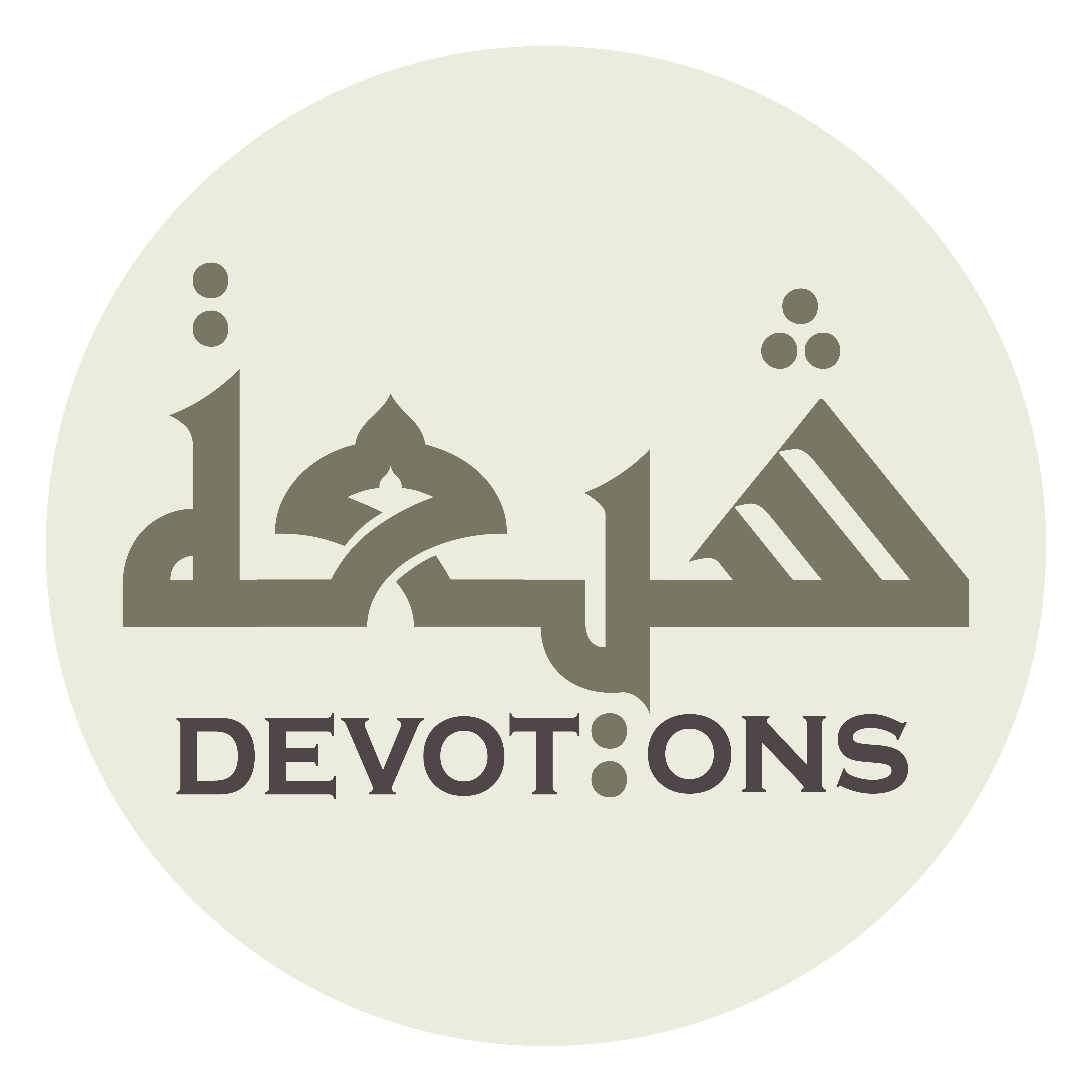 يَا وَكِيلُ يَا كَفِيلُ

yā wakīlu yā kafīl

O Protector, O Patron,
Dua Jawshan Kabeer
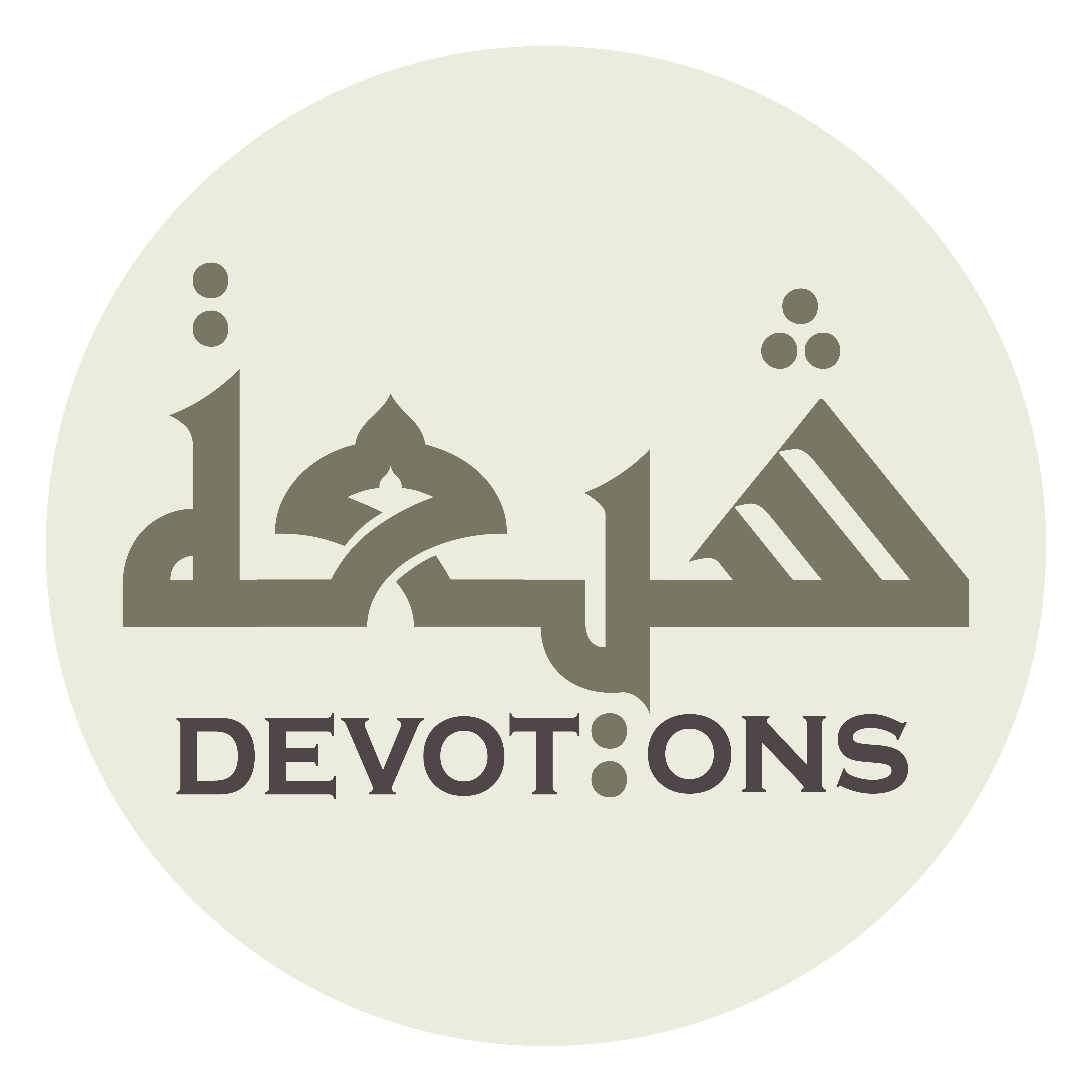 يَا دَلِيلُ يَا قَبِيلُ

yā dalīlu yā qabīl

O Guide, O Guarantor,
Dua Jawshan Kabeer
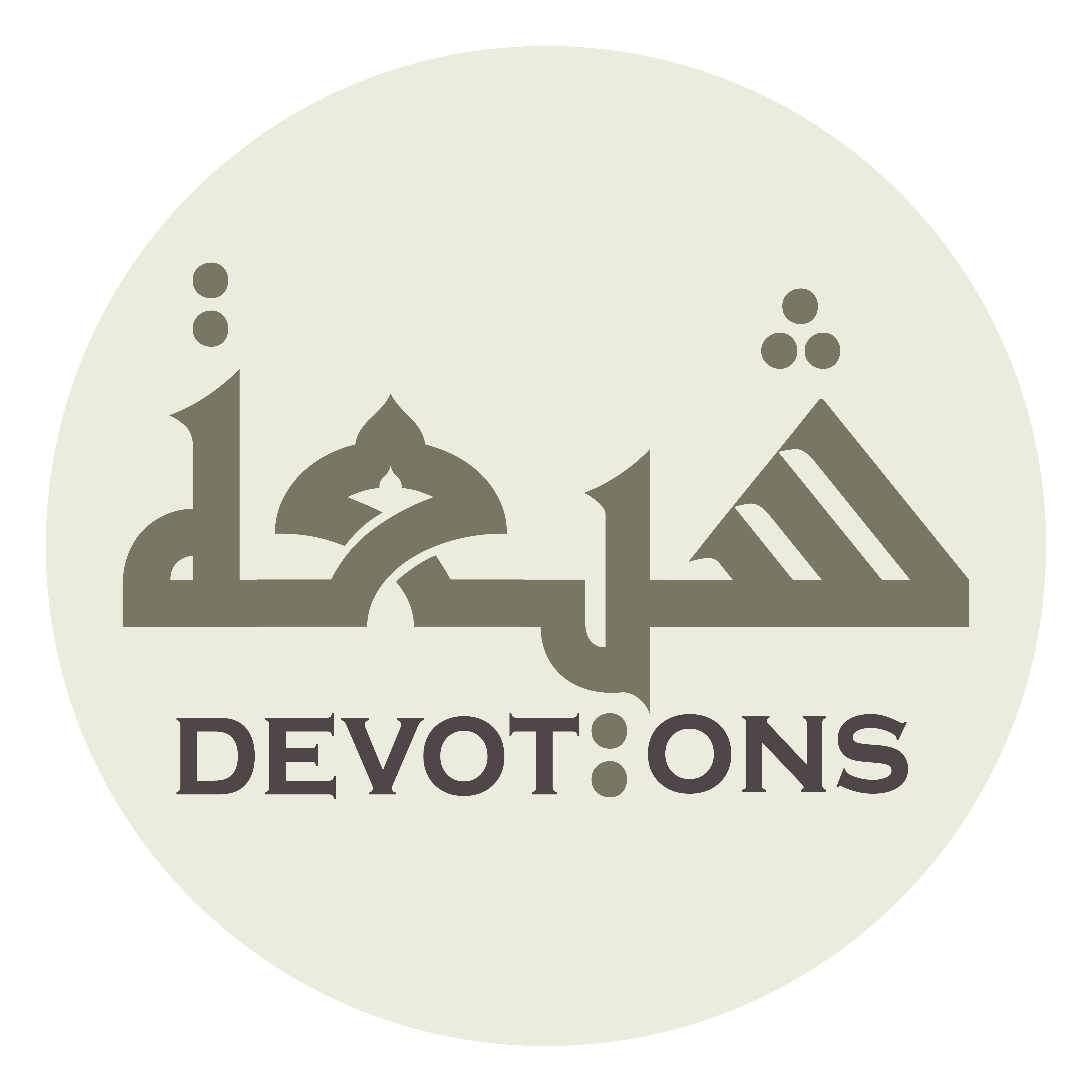 يَا مُدِيلُ يَا مُنِيلُ

yā mudīlu yā munīl

O Bestower of Wealth, O Bestower of blessings,
Dua Jawshan Kabeer
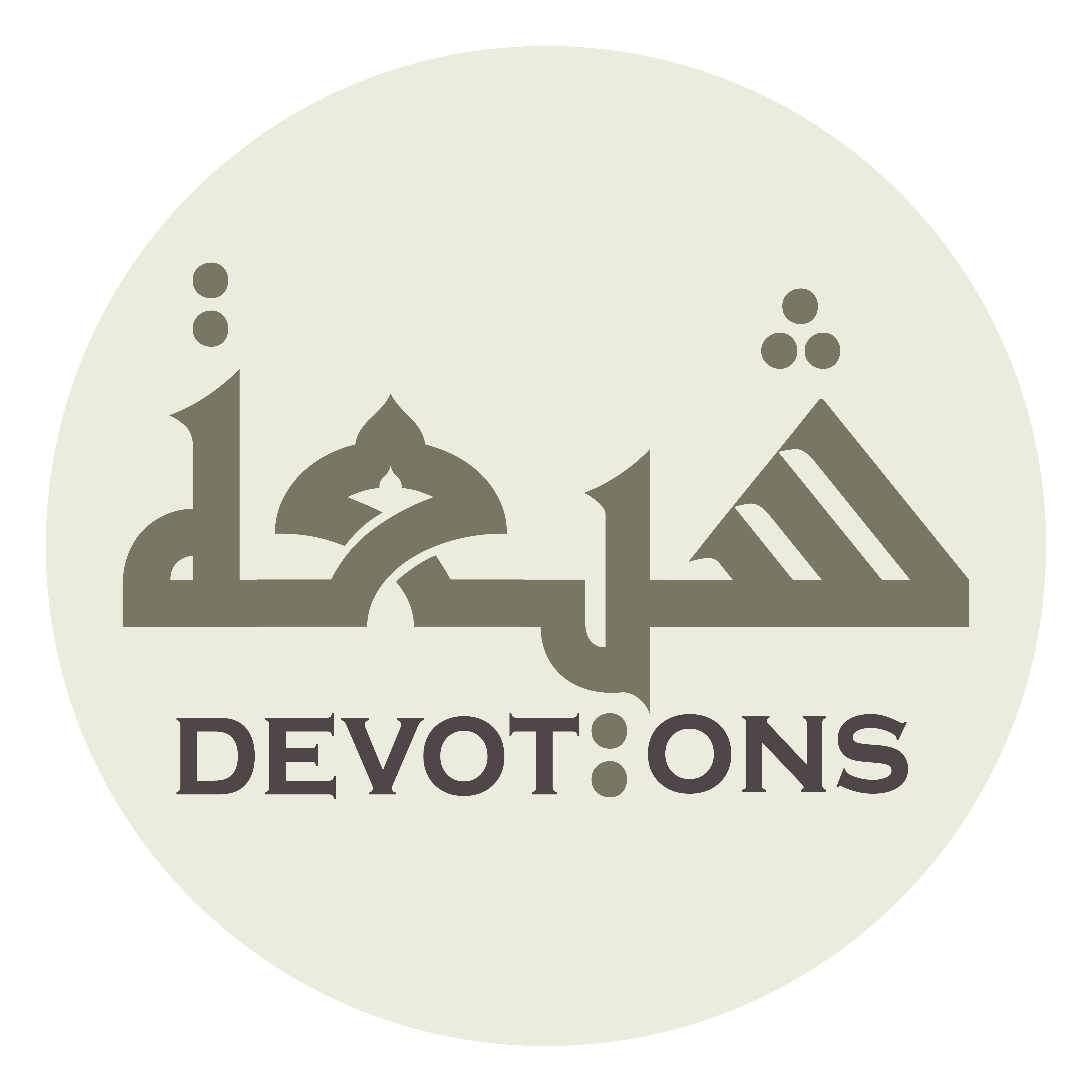 يَا مُقِيلُ يَا مُحِيلُ

yā muqīlu yā muḥīl

O Bestower of strength, O Acceptor of repentance.
Dua Jawshan Kabeer
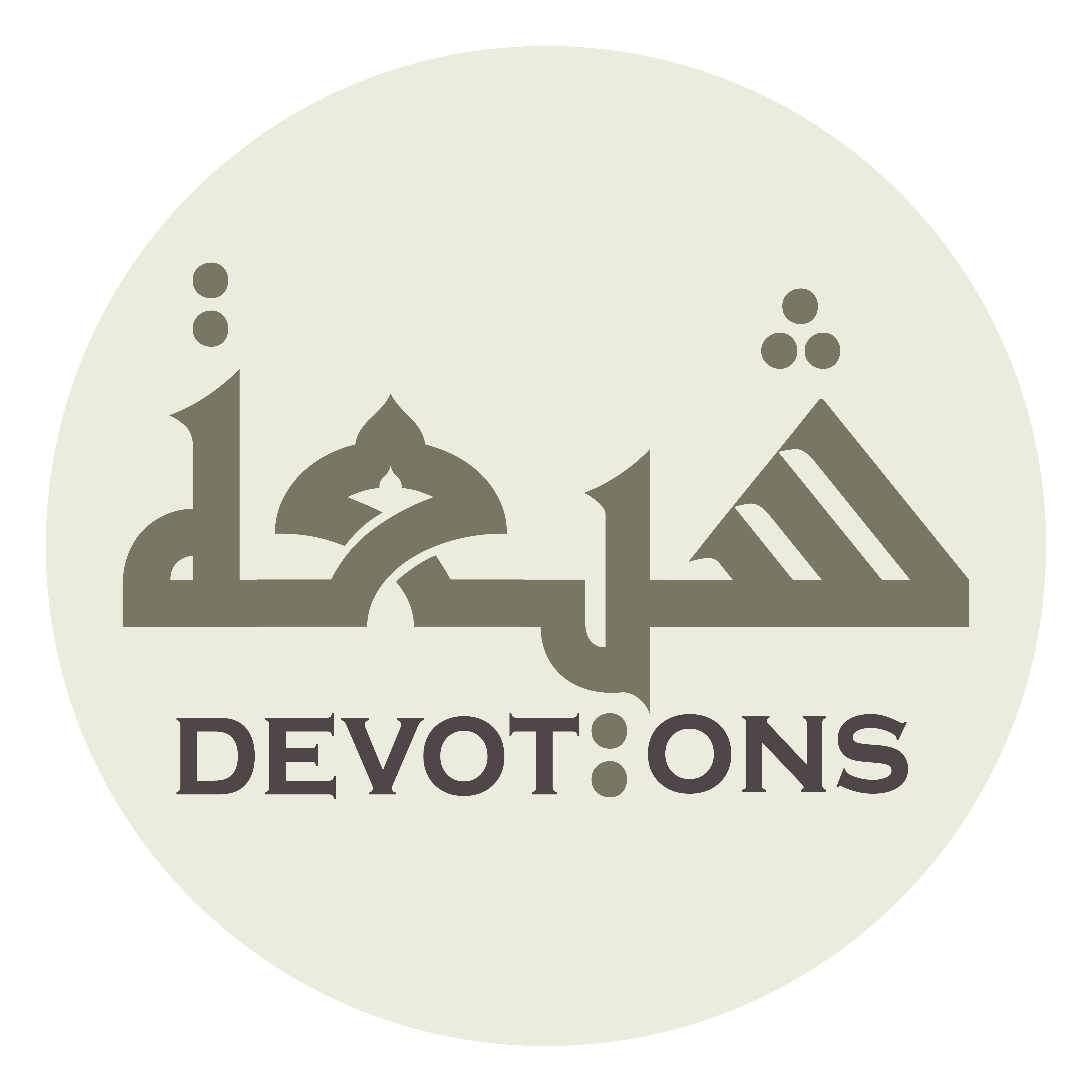 سُبْحَانَكَ يَا لَا إِلٰهَ إِلَّا اَنْتَ

subḥānaka yā lā ilāha illā ant

Praise be to You, there is no god but You,
Dua Jawshan Kabeer
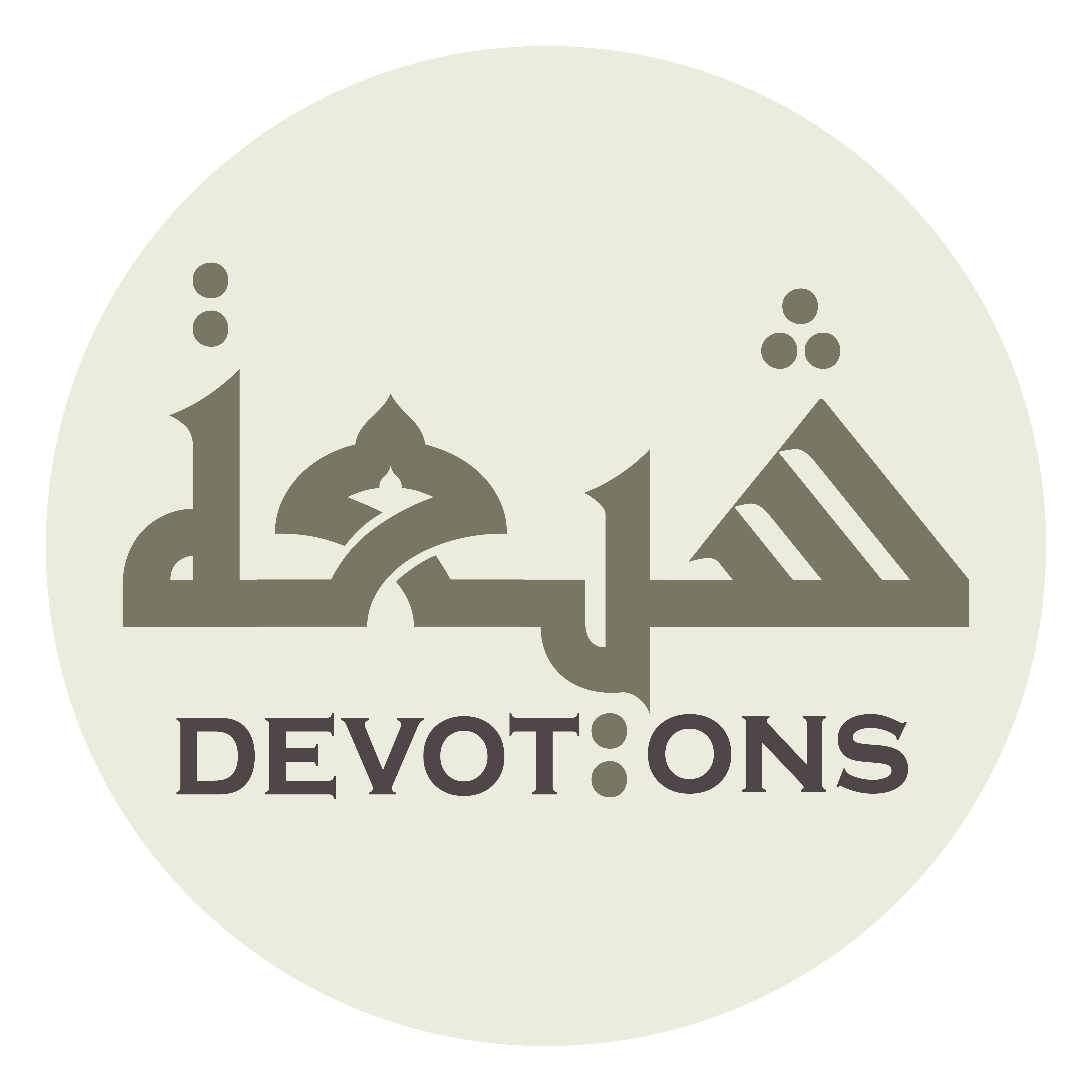 اَلغَوْثَ، اَلغَوْثَ

al ghawth, al ghawth

[I beseech you for] relief, relief
Dua Jawshan Kabeer
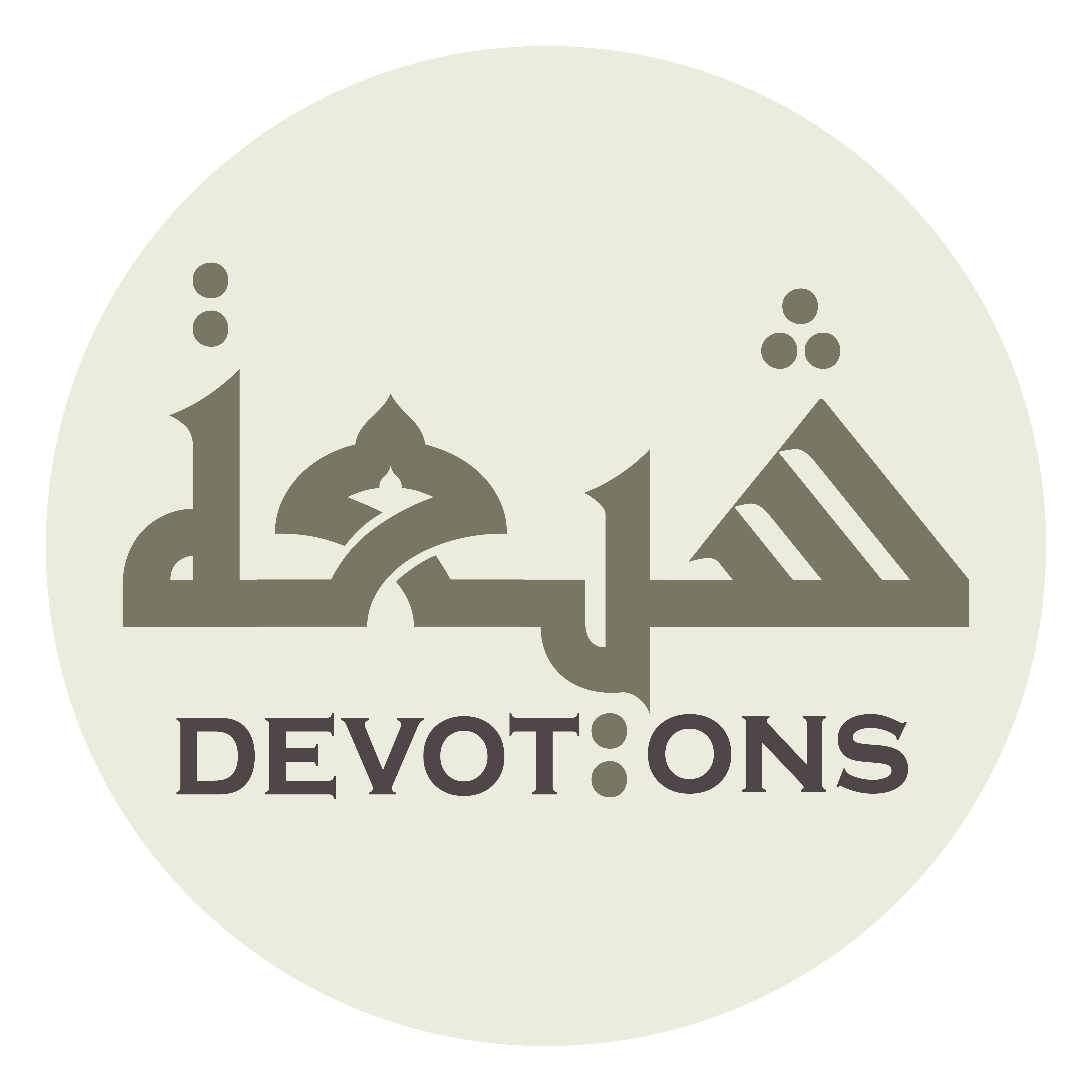 خَلِّصْنَا مِنَ النَّارِ يَا رَبِّ

khalliṣnā minan nāri yā rabb

Protect us from the Fire, O Lord.
Dua Jawshan Kabeer
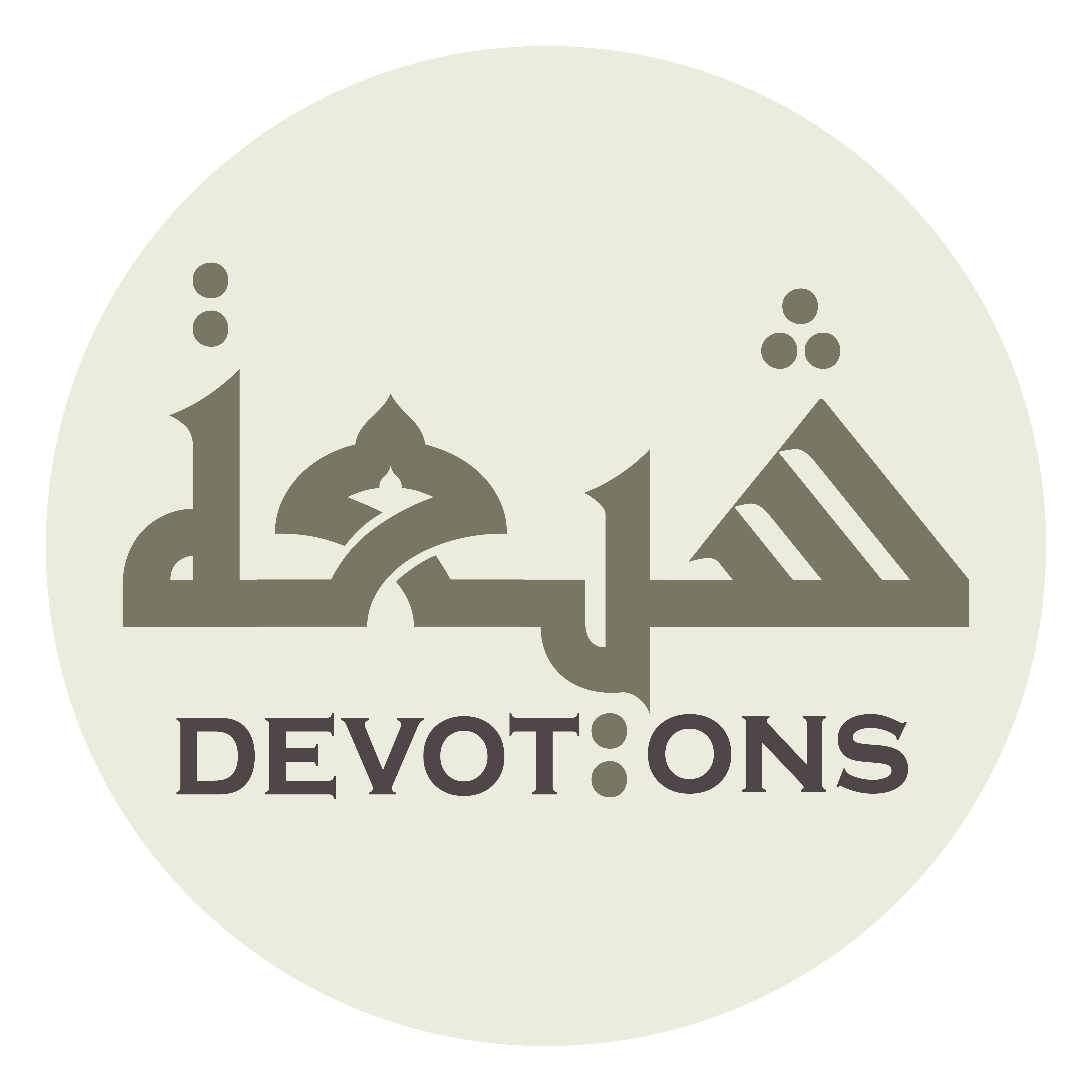 14\100
Dua Jawshan Kabeer
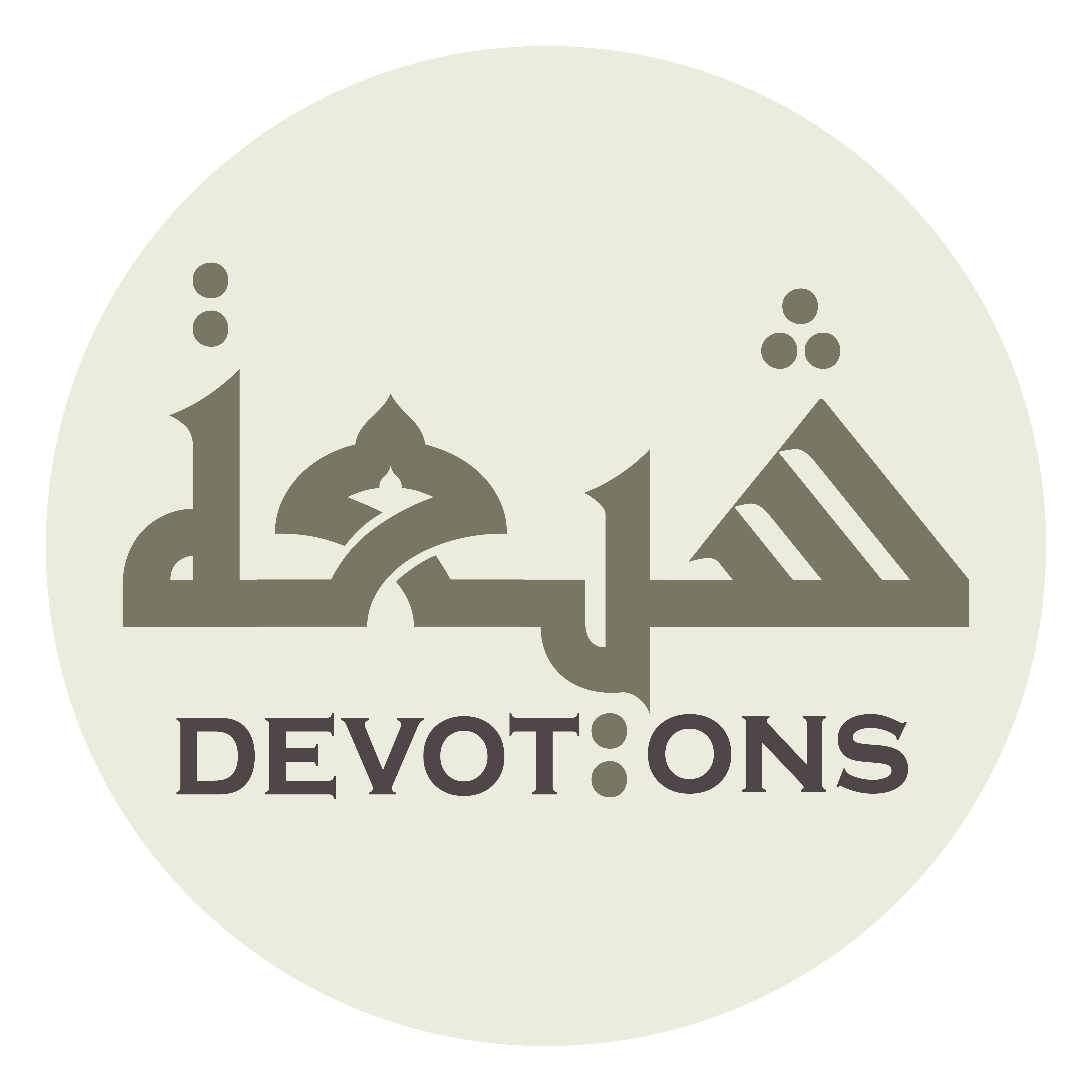 TO INCREASE HEALTH
Dua Jawshan Kabeer
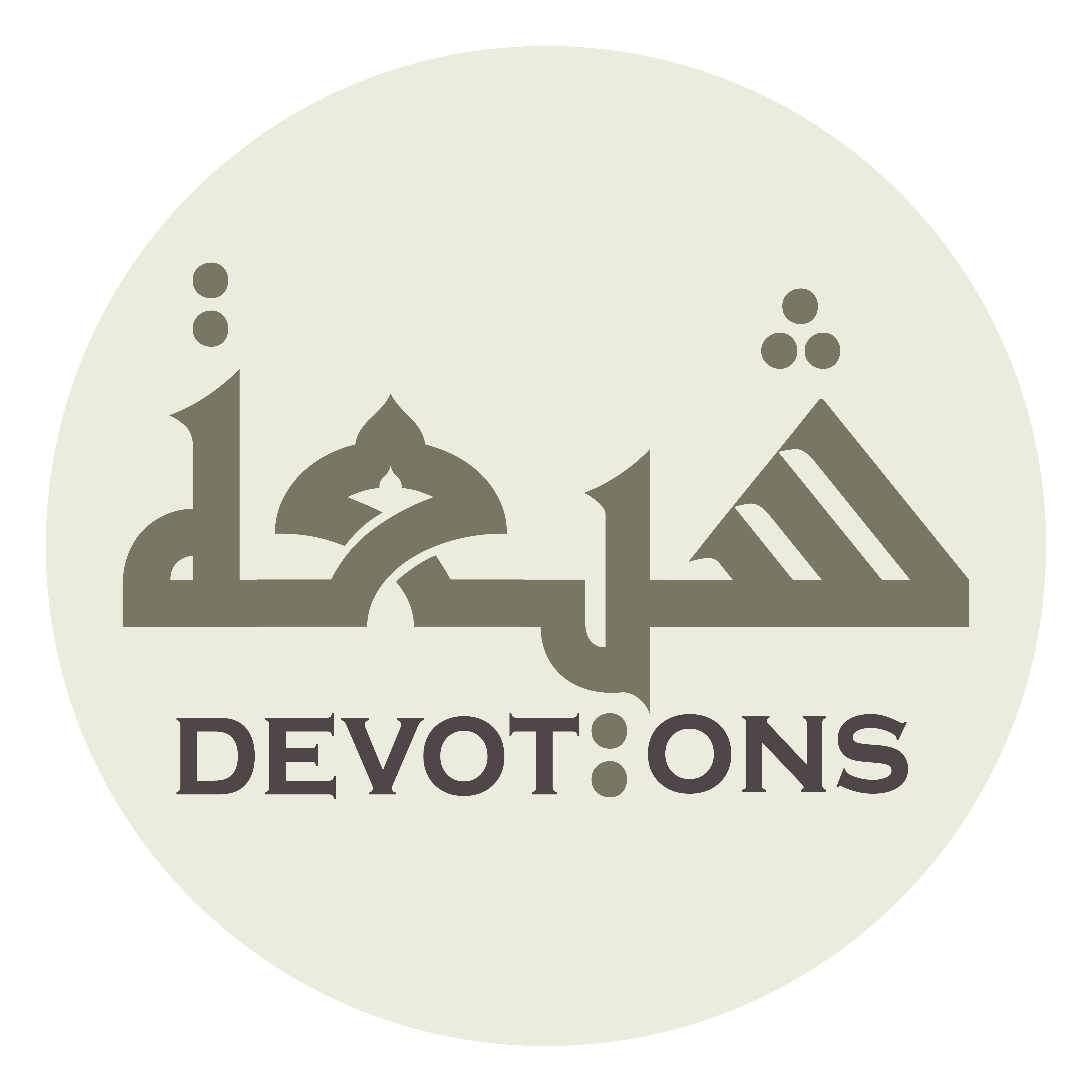 يَا دَلِيلَ الْمُتَحَيِّرِينَ

yā dalīlal mutaḥayyirīn

O Guide of the waylaid,
Dua Jawshan Kabeer
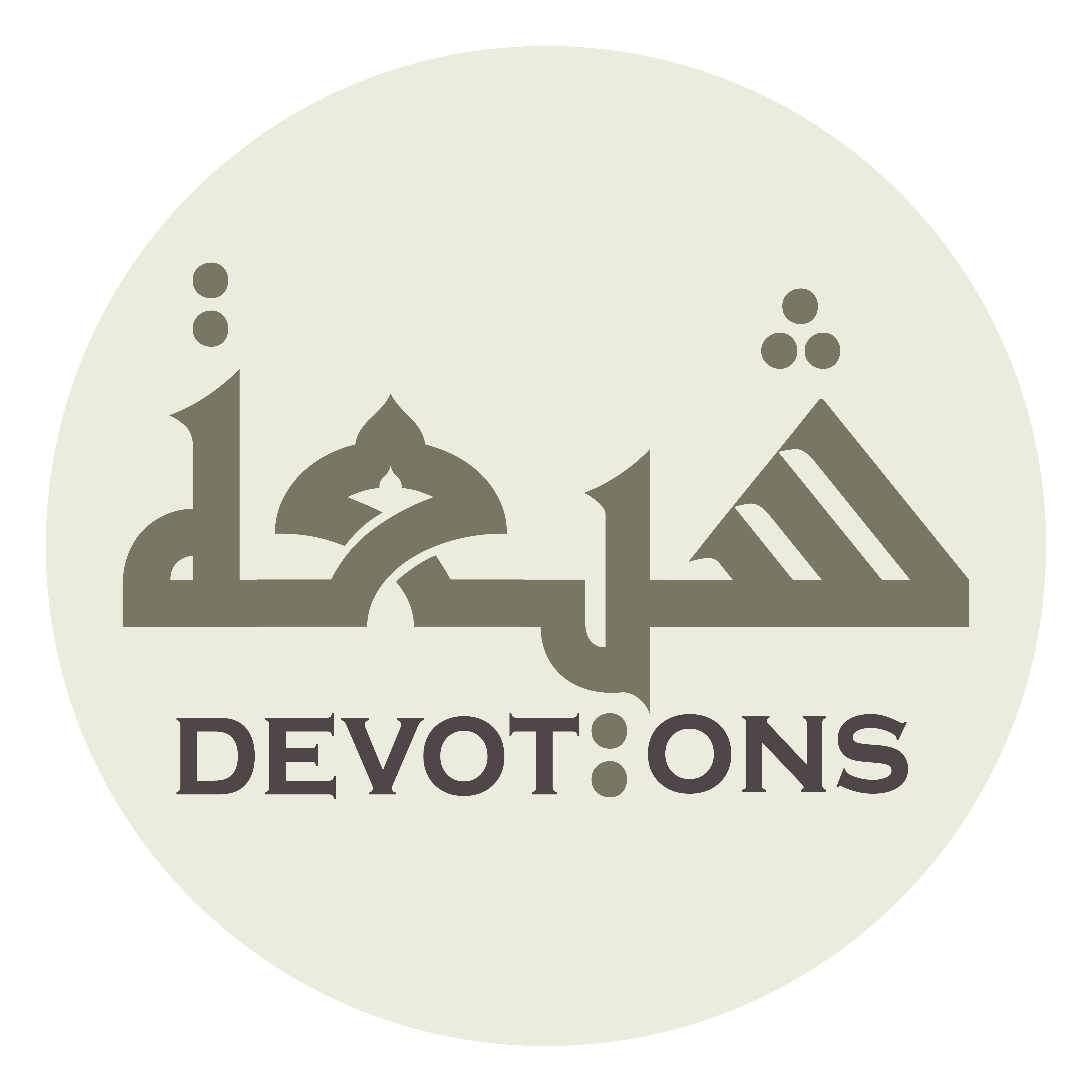 يَا غِيَاثَ الْمُسْتَغِيثِينَ

yā ghiyāthal mustaghīthīn

O Rescuer of those who appeal,
Dua Jawshan Kabeer
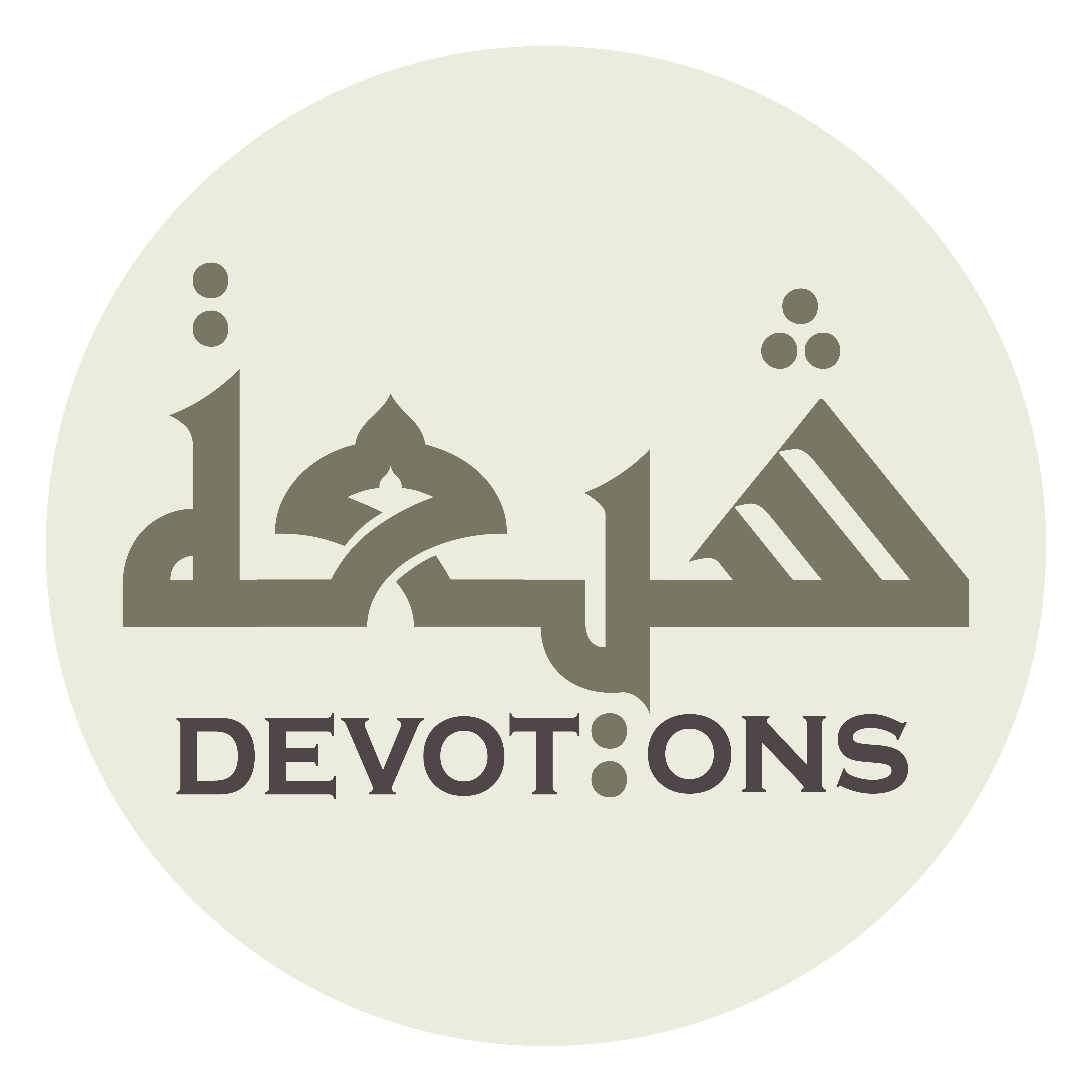 يَا صَرِيخَ الْمُسْتَصْرِخِينَ

yā ṣarīkhal mustaṣrikhīn

O Helper of those who call,
Dua Jawshan Kabeer
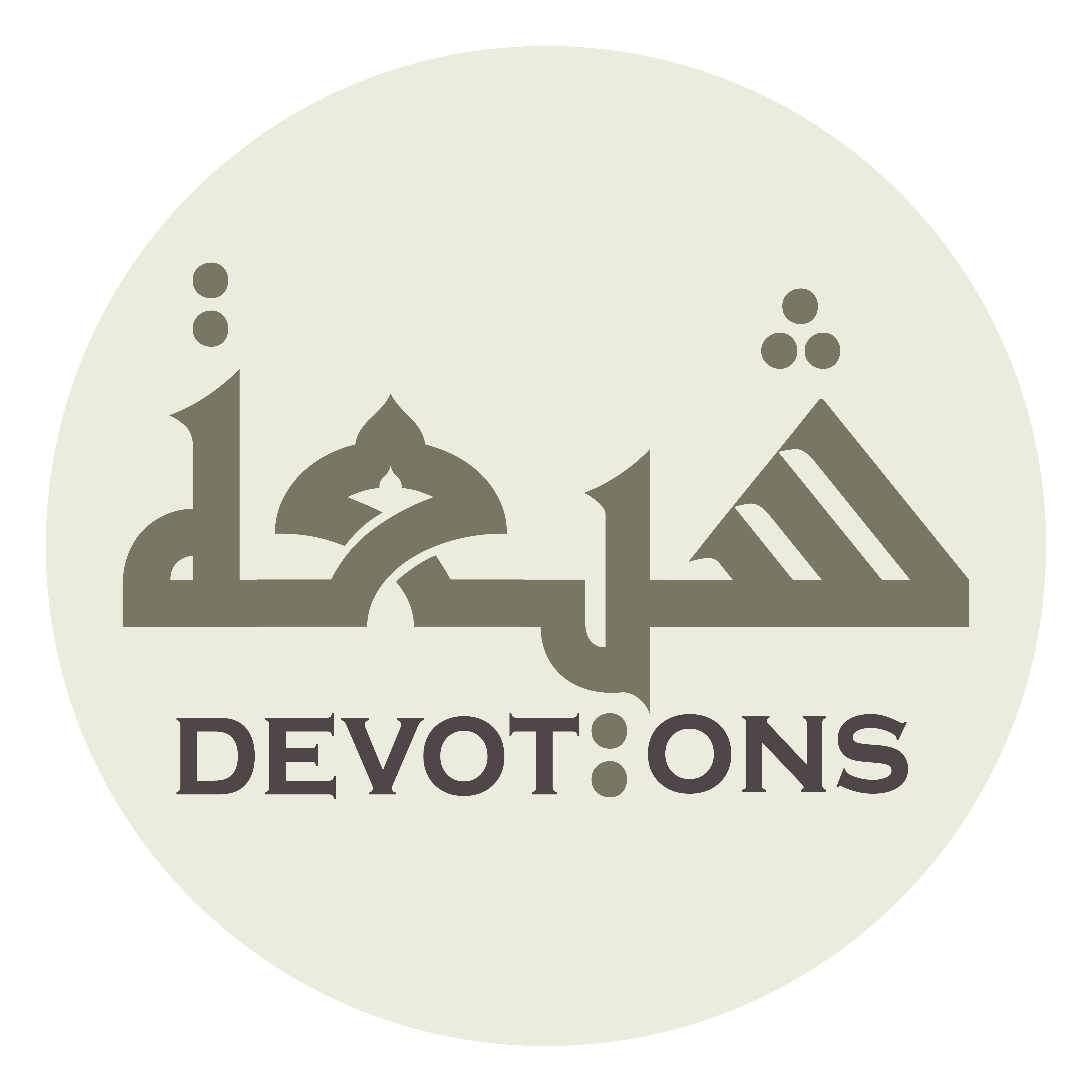 يَا جَارَ الْمُسْتَجِيرِينَ

yā jāral mustajīrīn

O Aider of those who call,
Dua Jawshan Kabeer
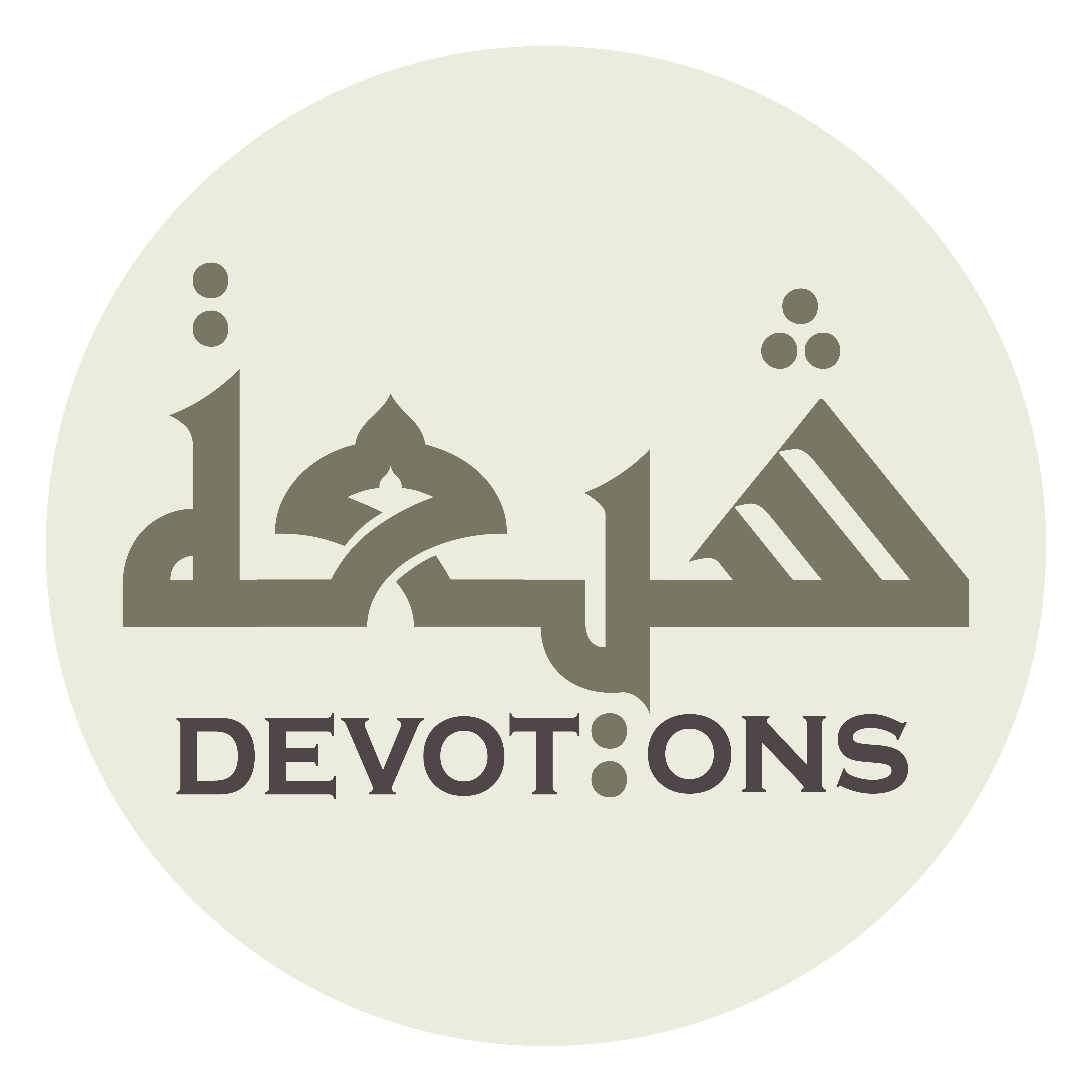 يَا أَمَانَ الْخَائِفِينَ

yā amānal khā-ifīn

O Shelter of the fearful,
Dua Jawshan Kabeer
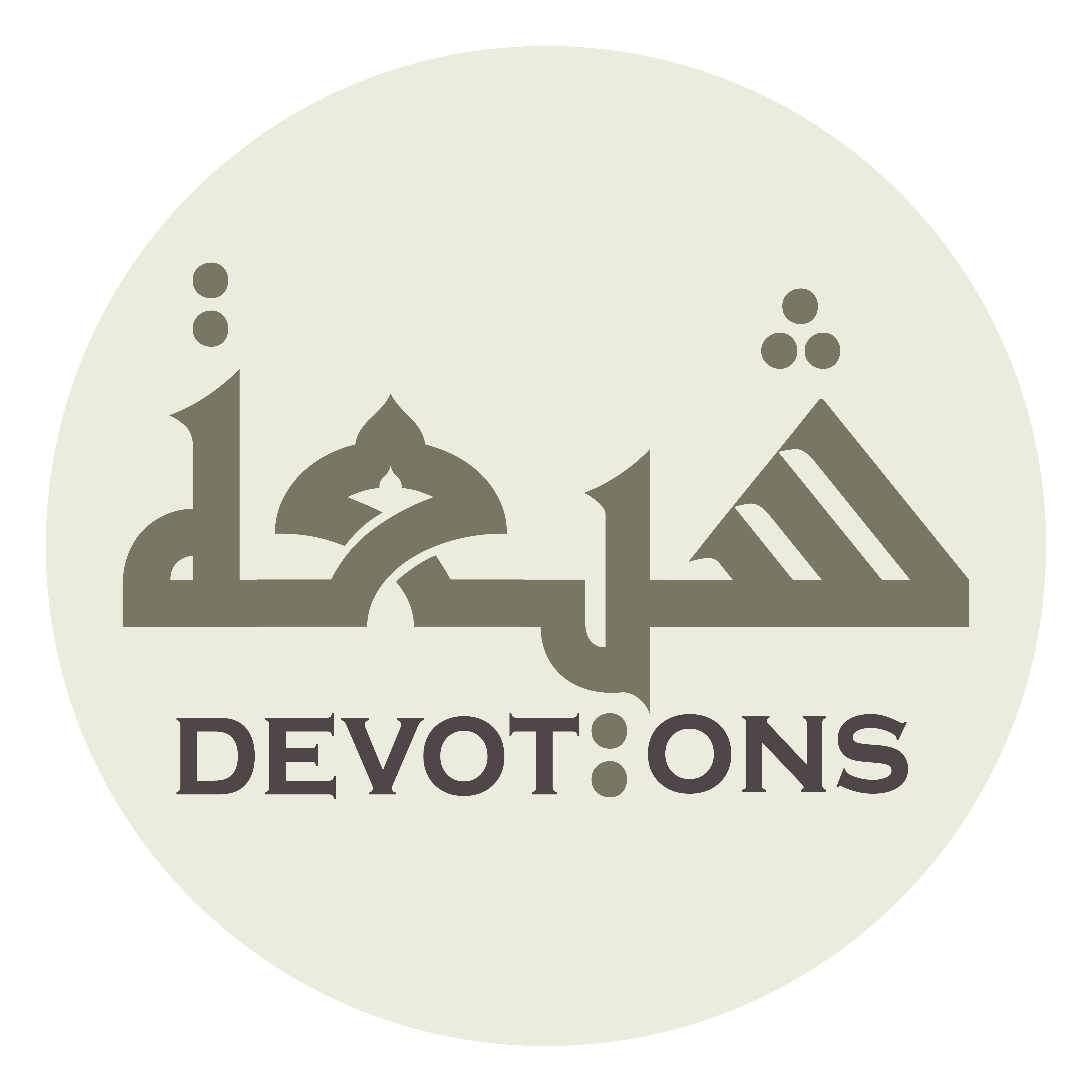 يَا عَوْنَ الْمُؤْمِنِينَ

yā `awnal mu-minīn

O Succourer of the faithful,
Dua Jawshan Kabeer
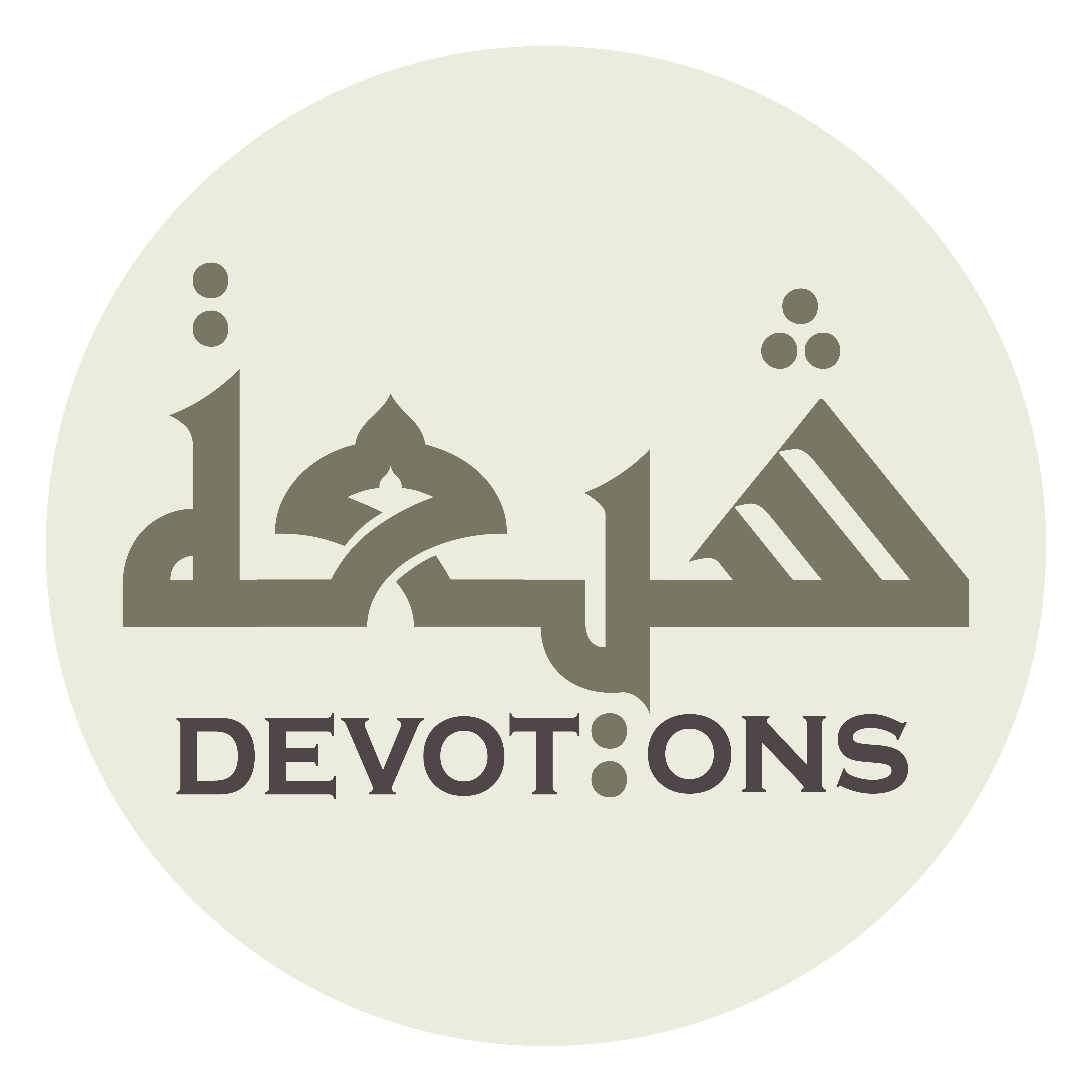 يَا رَاحِمَ الْمَسَاكِينَ

yā rāḥimal masākīn

O Merciful to the indigent,
Dua Jawshan Kabeer
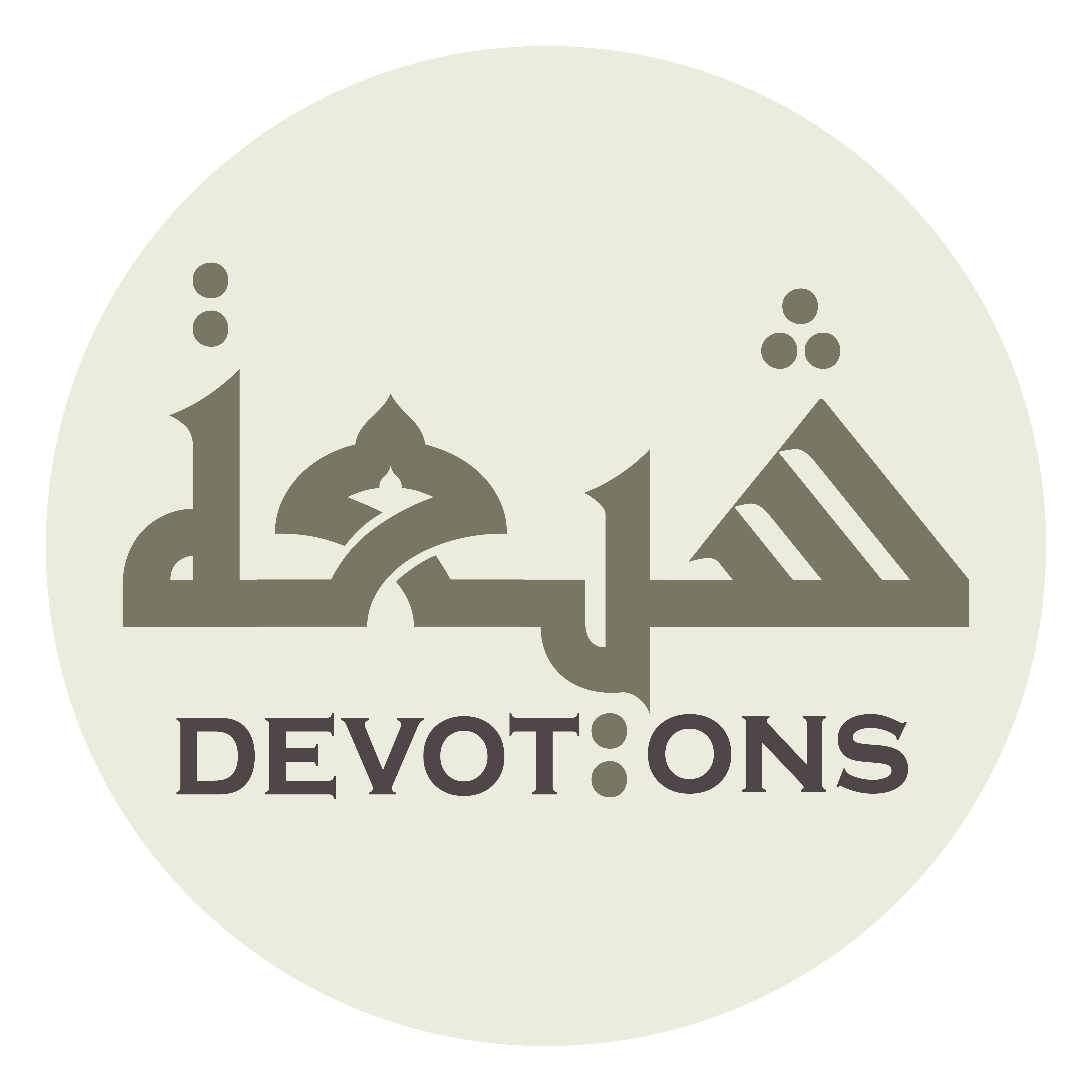 يَا مَلْجَأَ الْعَاصِينَ

yā malja-al `āṣīn

O Refuge for the disobedient,
Dua Jawshan Kabeer
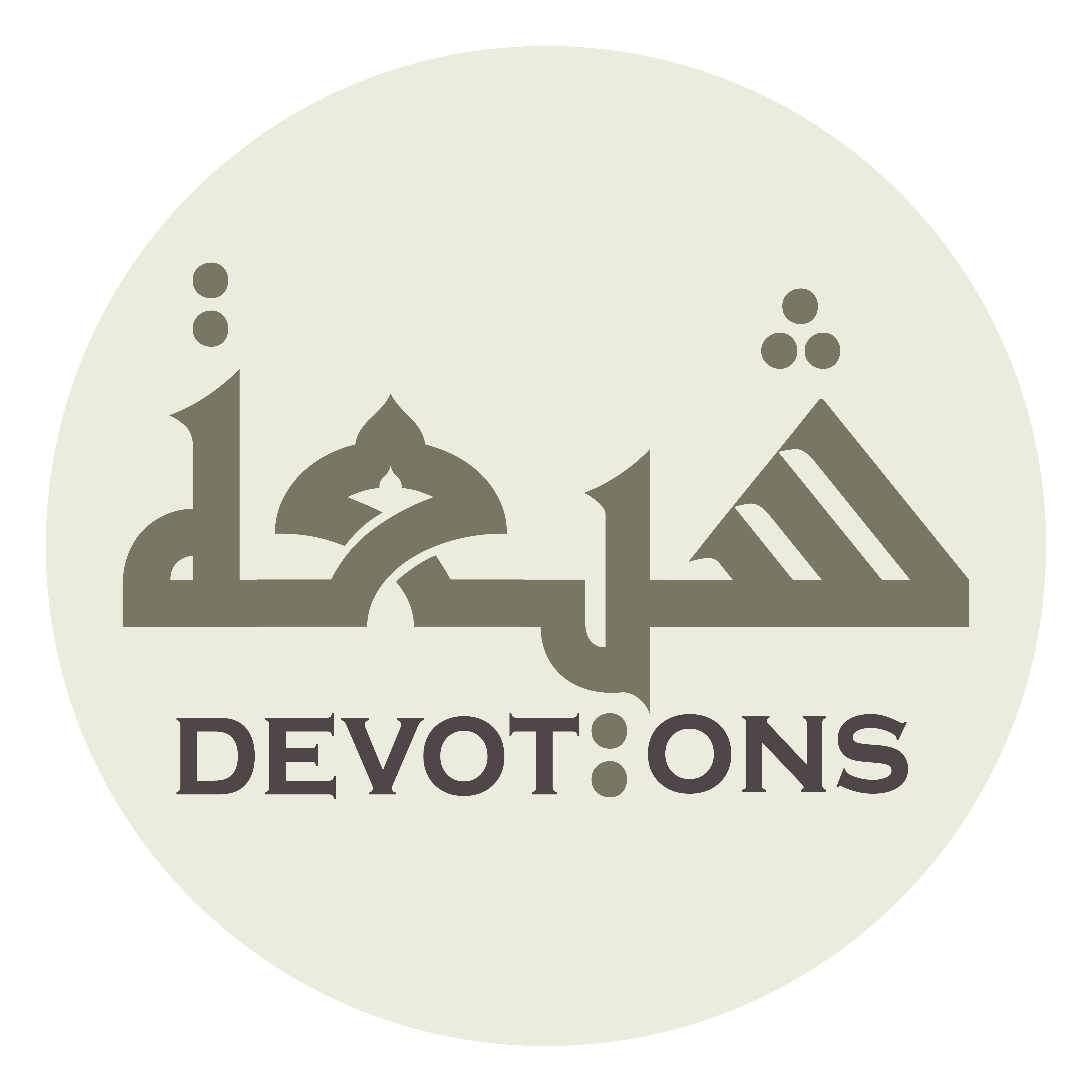 يَا غَافِرَ الْمُذْنِبِينَ

yā ghāfiral mudhnibīn

O Forgiver of the sinner,
Dua Jawshan Kabeer
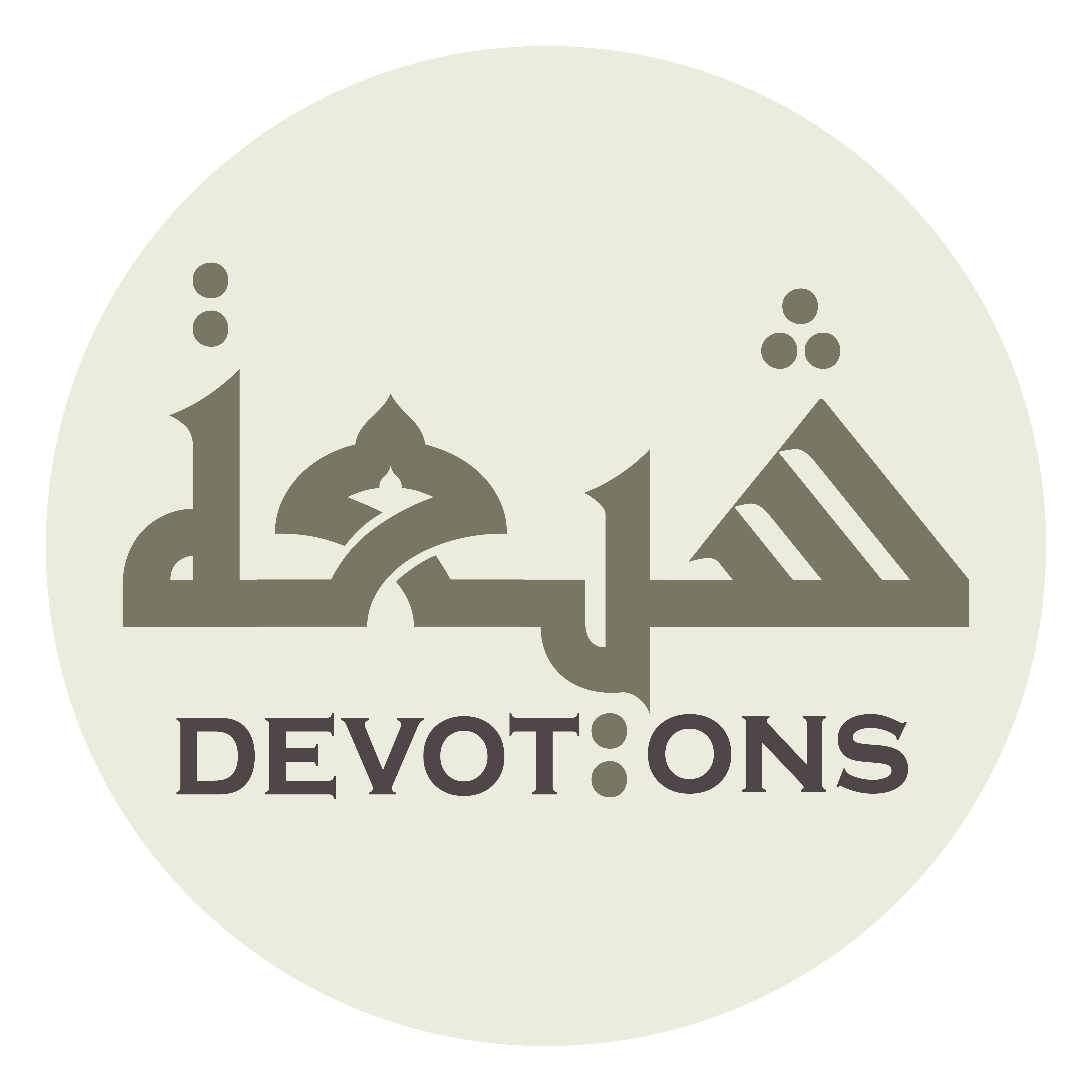 يَا مُجِيبَ دَعْوَةِ الْمُضْطَرِّينَ

yā mujība da`watil muḍṭarrīn

O Responder to the supplicant
Dua Jawshan Kabeer
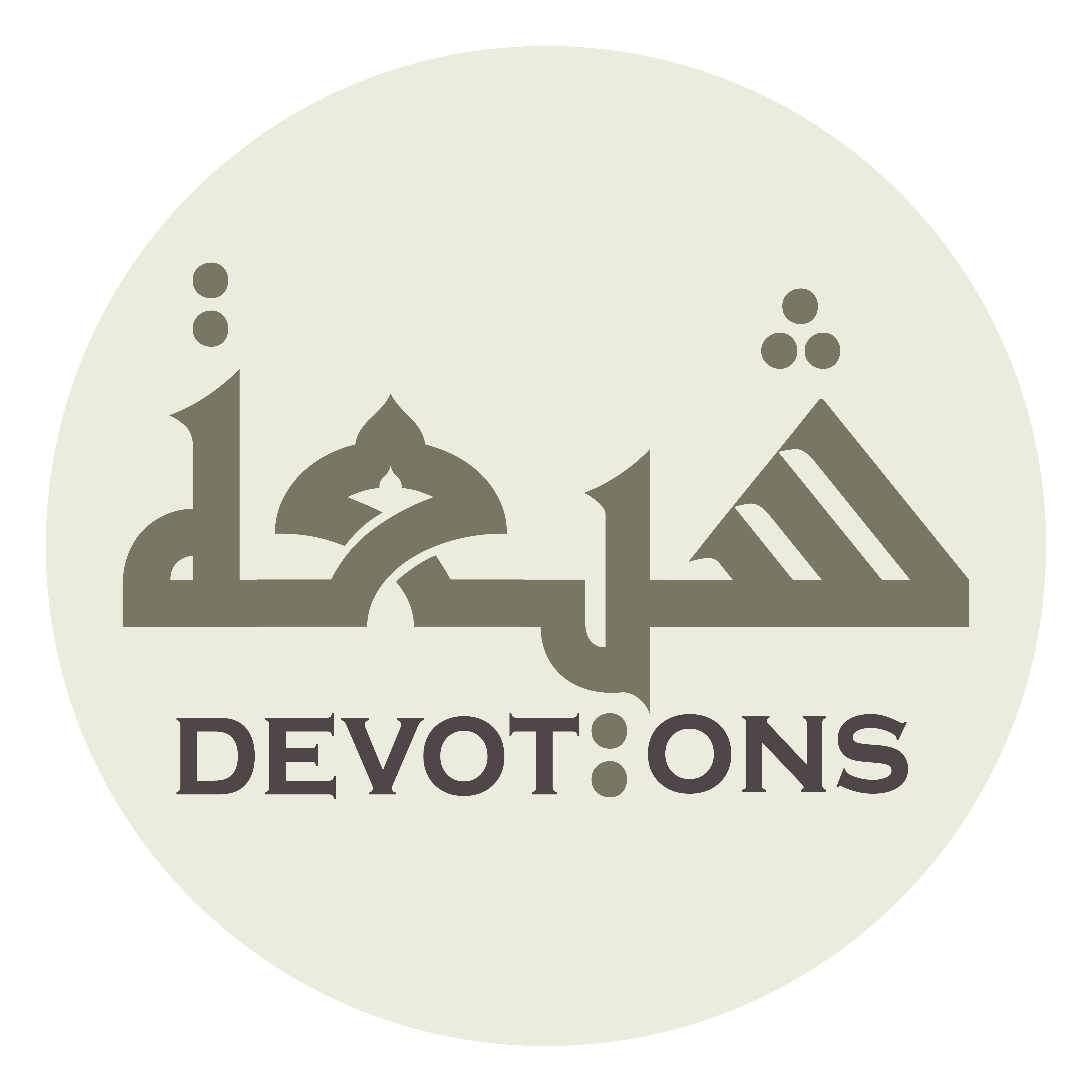 سُبْحَانَكَ يَا لَا إِلٰهَ إِلَّا اَنْتَ

subḥānaka yā lā ilāha illā ant

Praise be to You, there is no god but You,
Dua Jawshan Kabeer
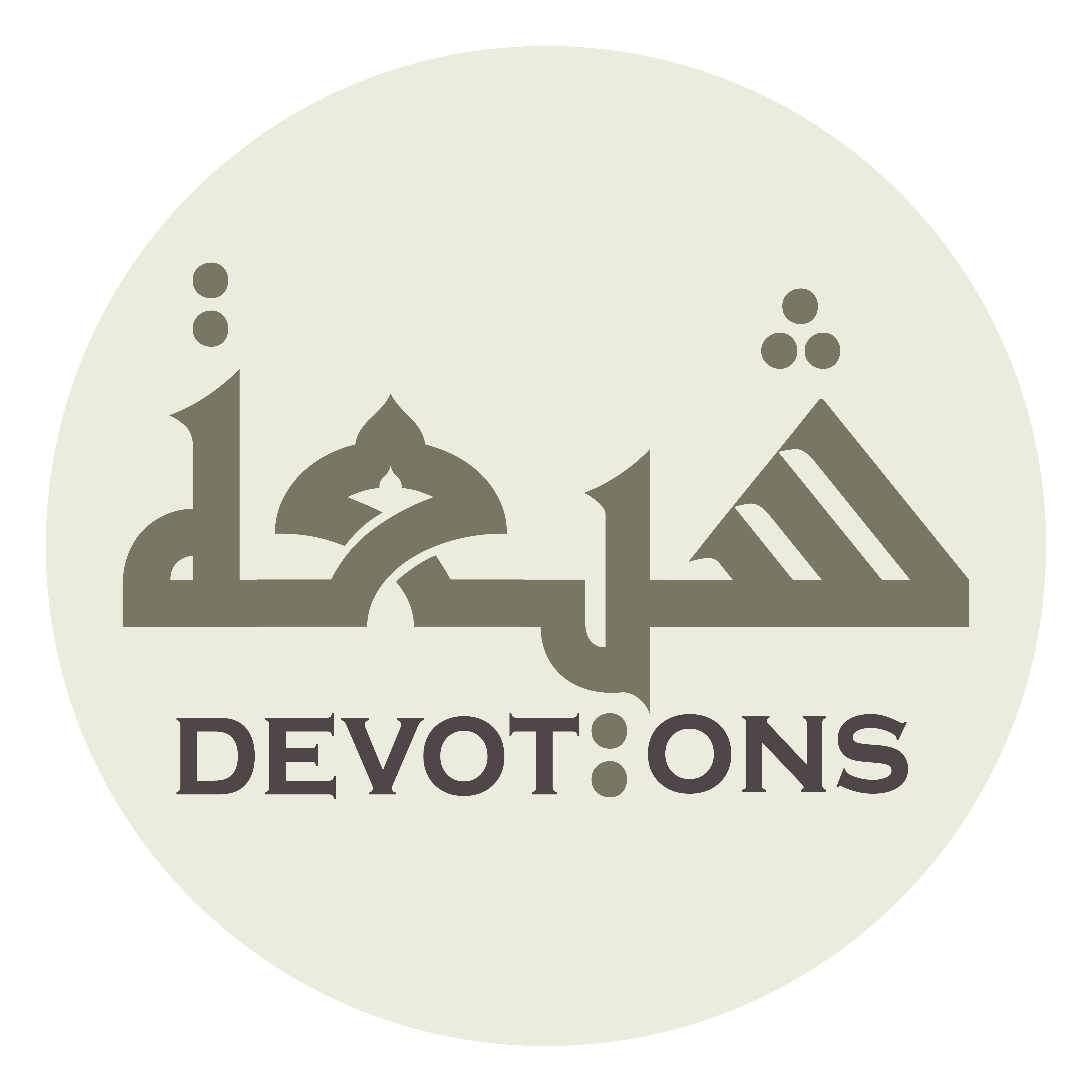 اَلغَوْثَ، اَلغَوْثَ

al ghawth, al ghawth

[I beseech you for] relief, relief
Dua Jawshan Kabeer
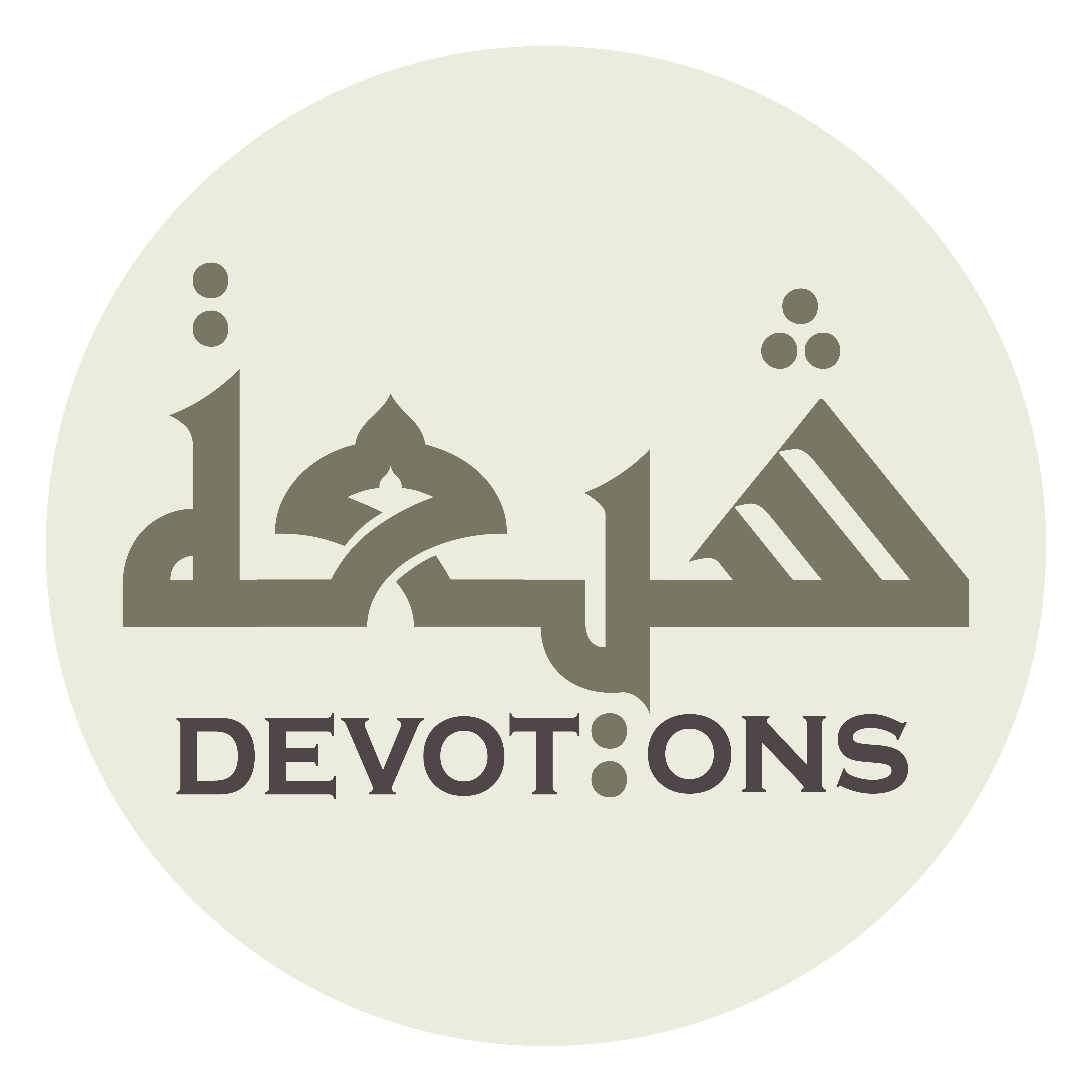 خَلِّصْنَا مِنَ النَّارِ يَا رَبِّ

khalliṣnā minan nāri yā rabb

Protect us from the Fire, O Lord.
Dua Jawshan Kabeer
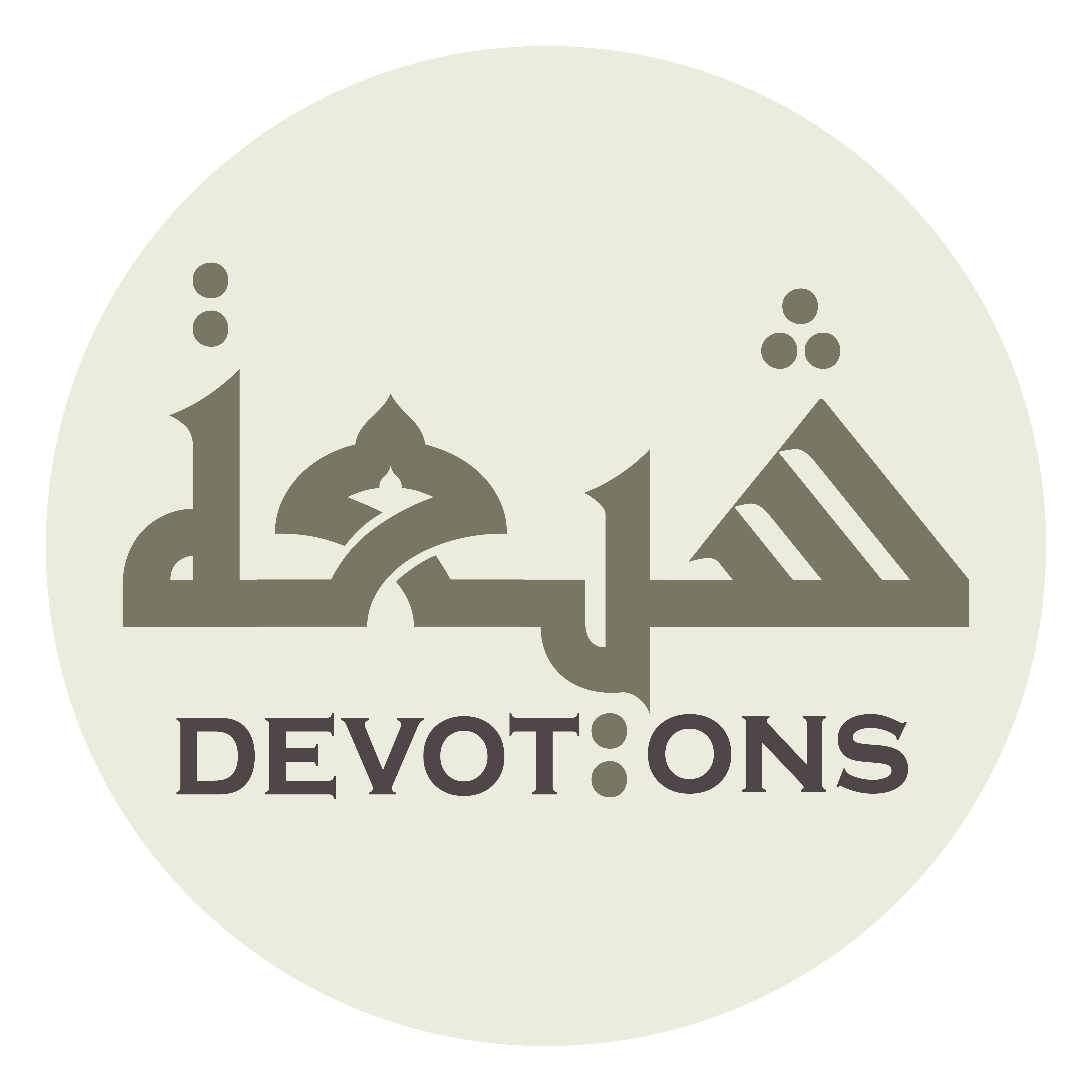 15\100
Dua Jawshan Kabeer
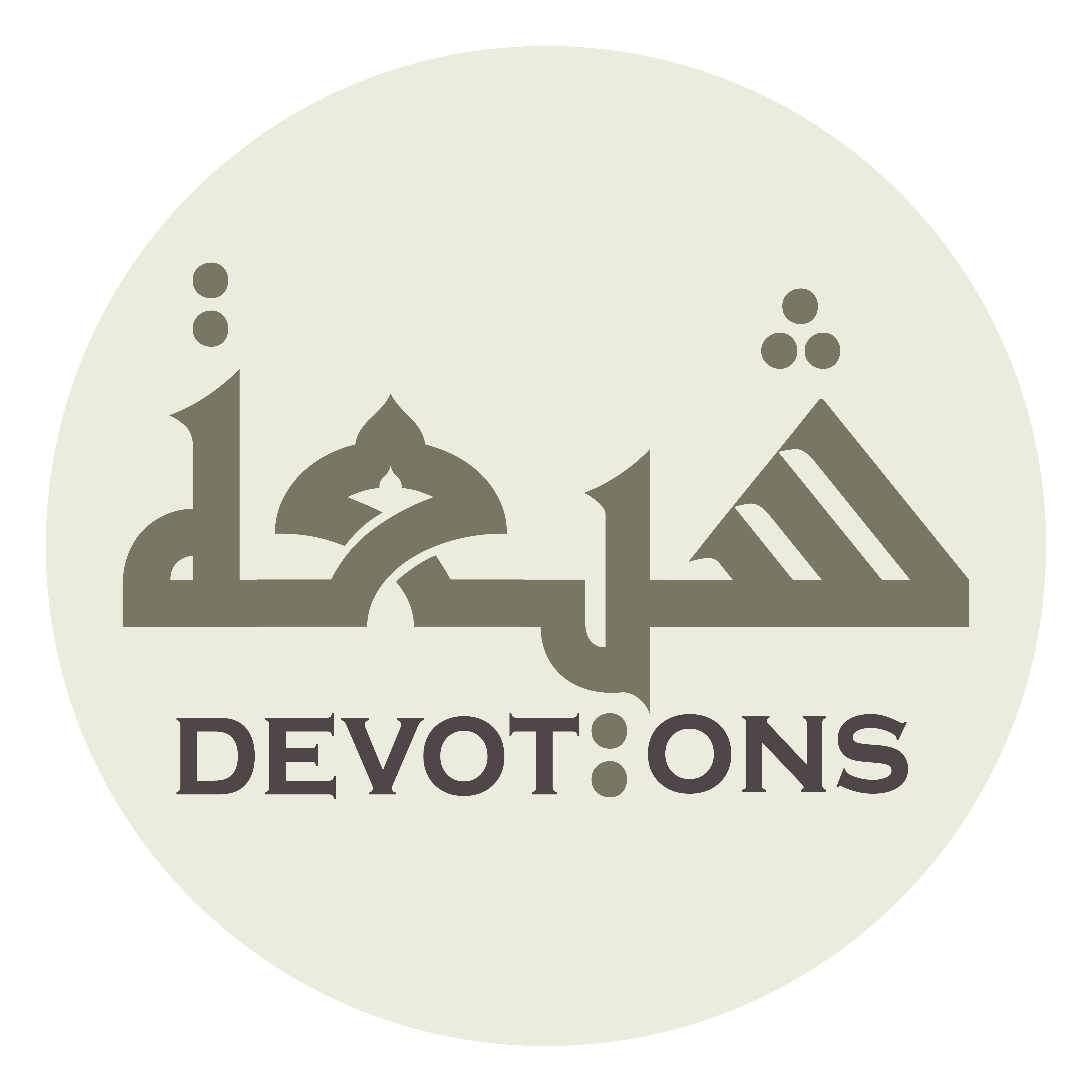 TO ASK FOR MORE BENEFITS
Dua Jawshan Kabeer
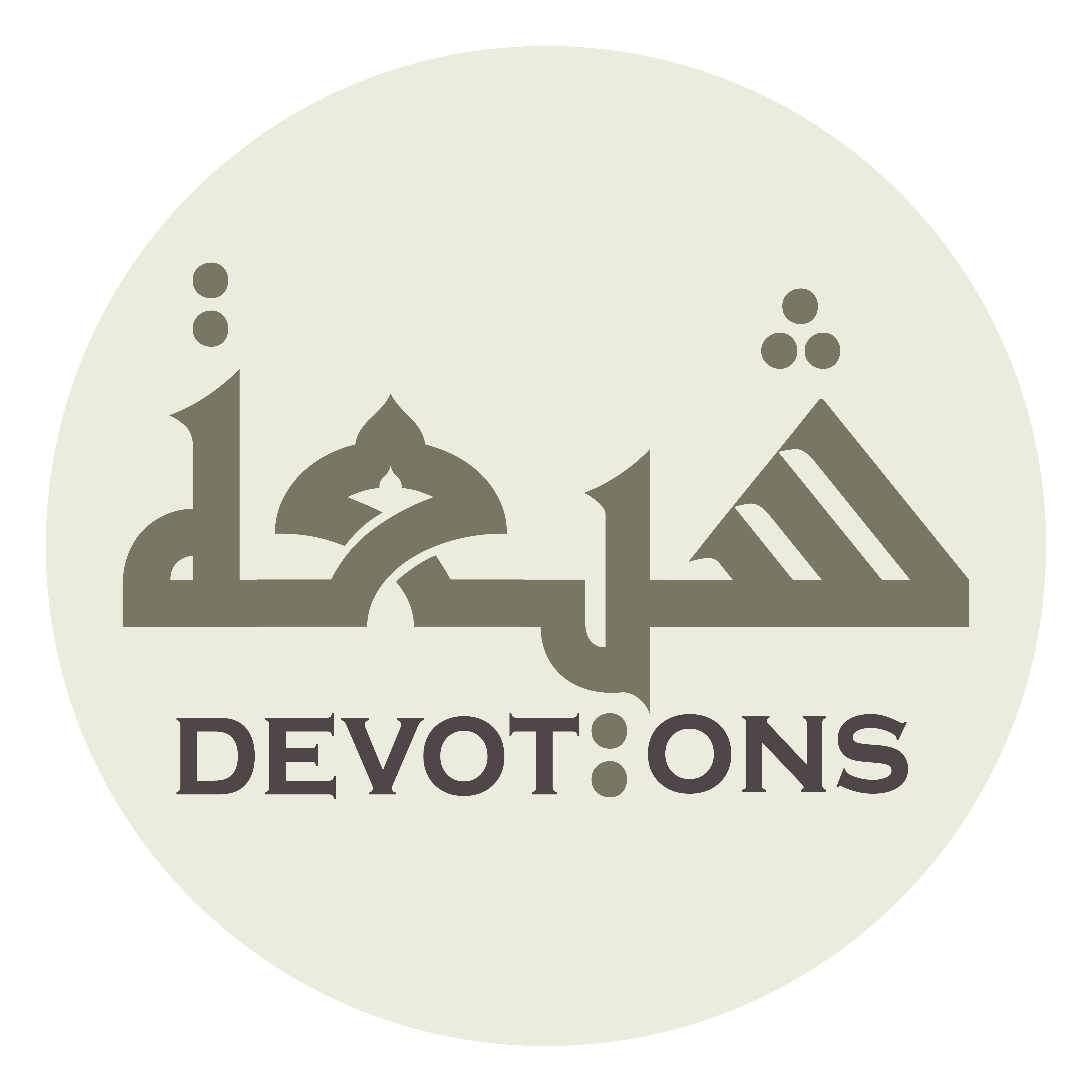 يَا ذَا الْجُودِ وَالْإِحْسَانِ

yā dhal jūdi wal-iḥsān

O Master of liberality and beneficence,
Dua Jawshan Kabeer
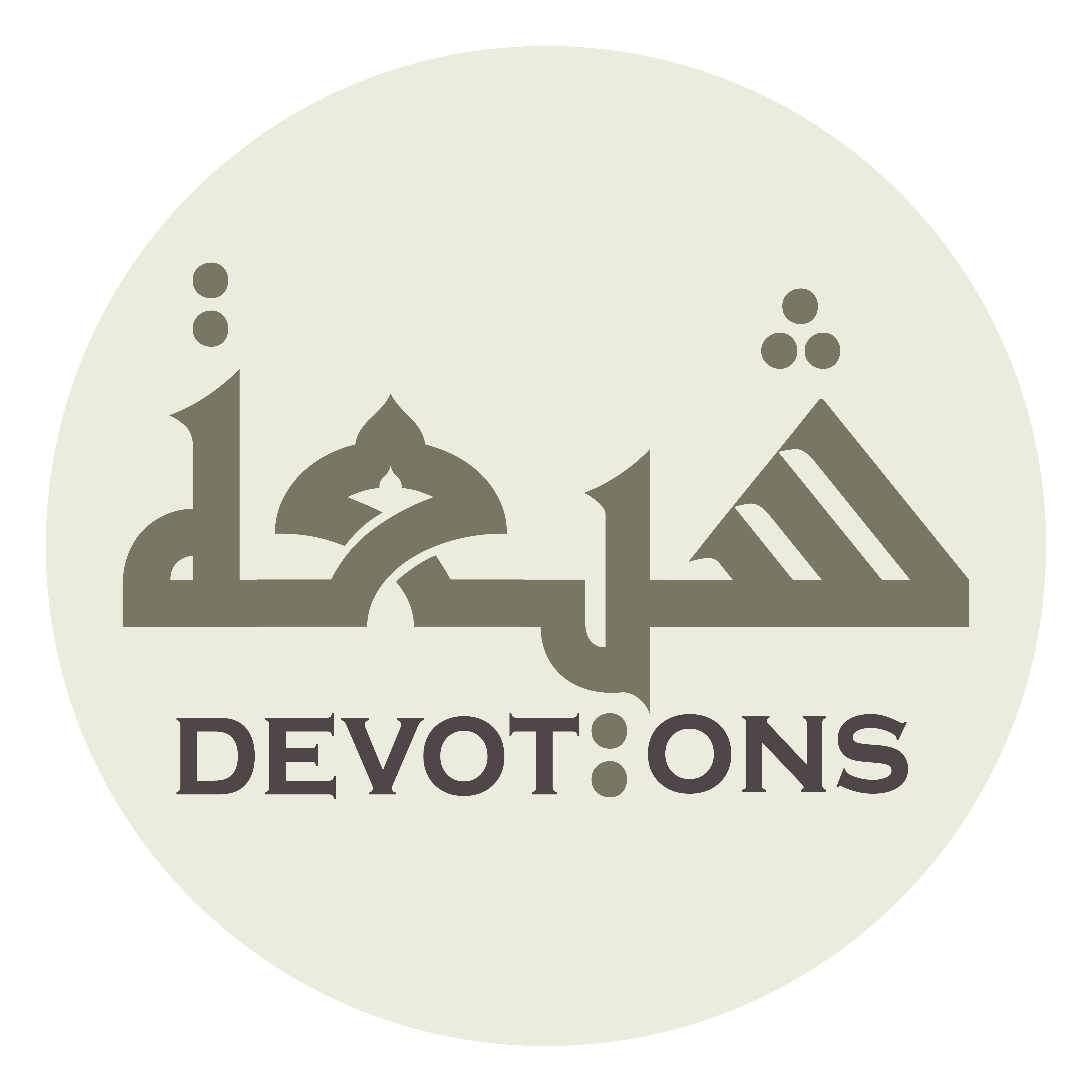 يَا ذَا الْفَضْلِ وَالْإِمْتِنَانِ

yā dhal faḍli wal-imtinān

O Most gracious and obliging,
Dua Jawshan Kabeer
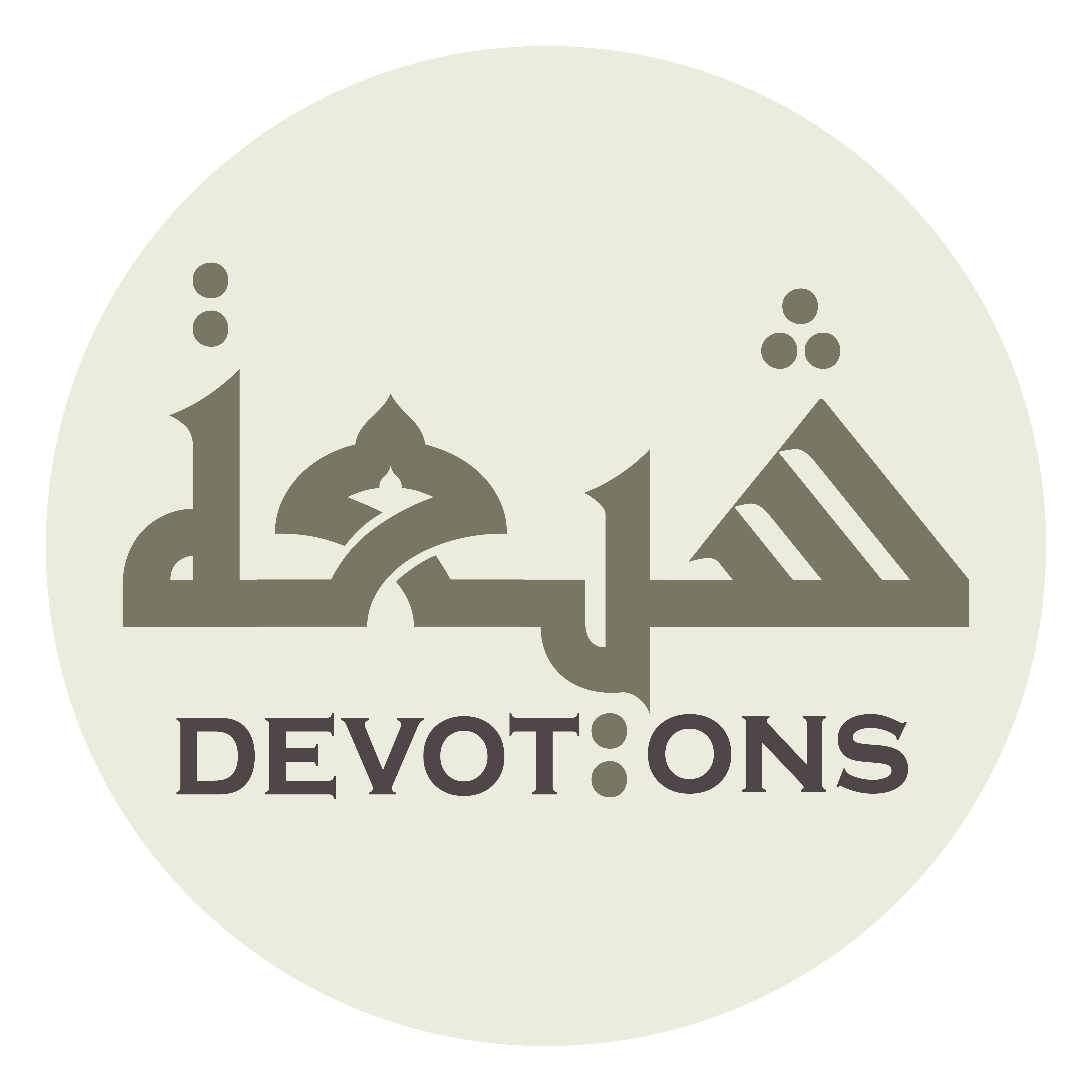 يَا ذَا الْأَمْنِ وَالْأَمَانِ

yā dhal amni wal-amān

O Master of peace and security,
Dua Jawshan Kabeer
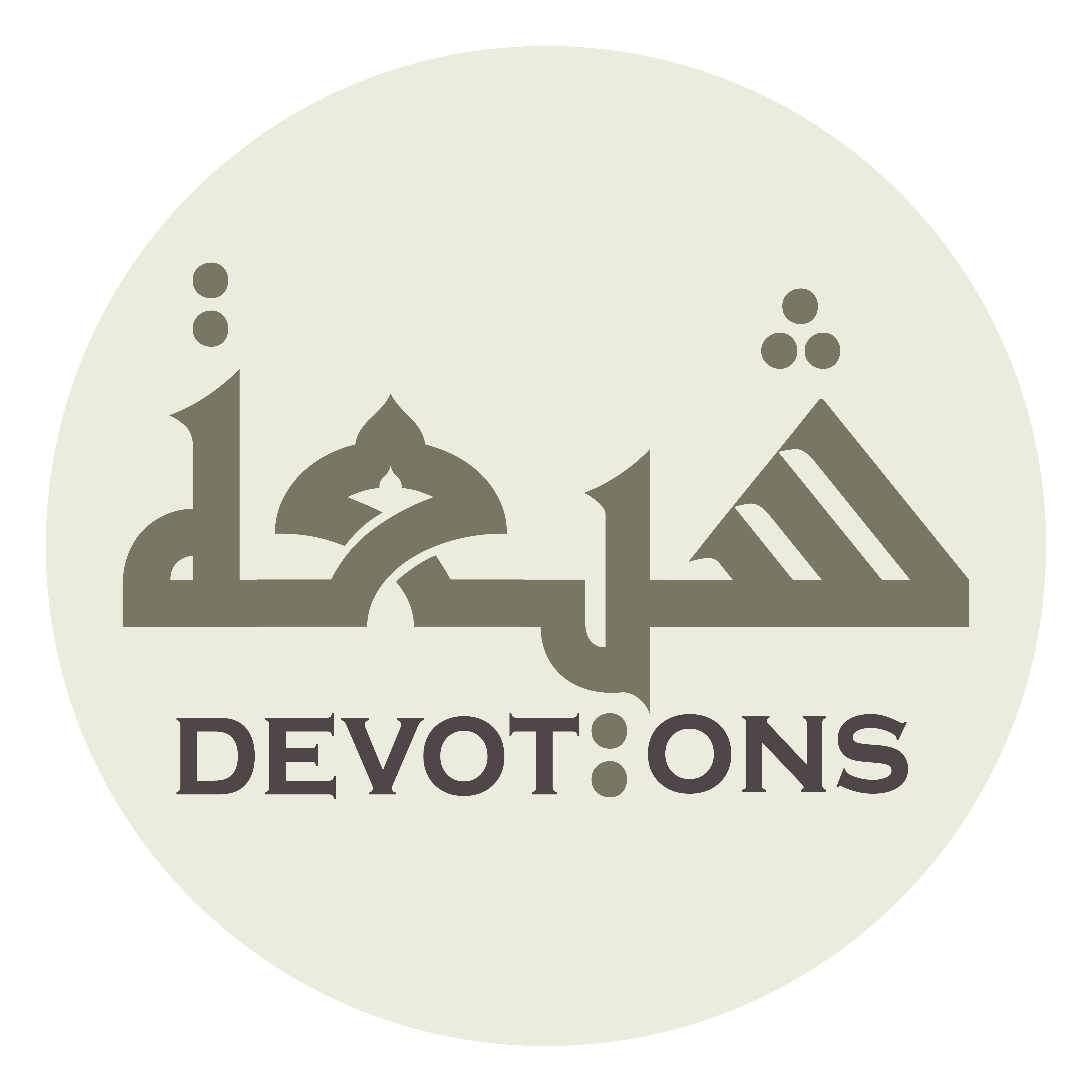 يَا ذَا الْقُدْسِ وَالسُّبْحَانِ

yā dhal qudsi was subḥān

O Most holy and above all defects,
Dua Jawshan Kabeer
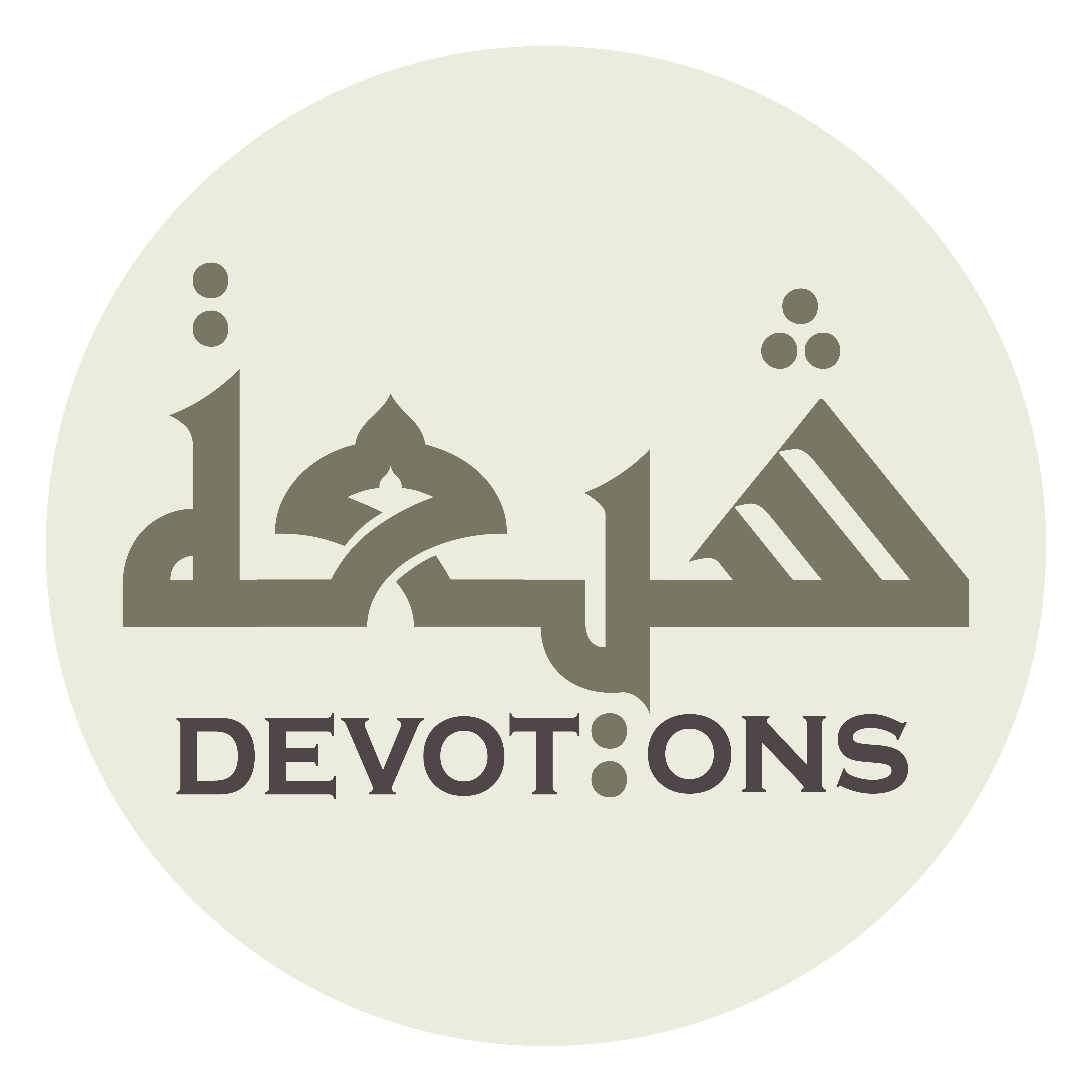 يَا ذَا الْحِكْمَةِ وَالْبَيَانِ

yā dhal ḥikmati walbayān

O Master of wisdom and manifestation,
Dua Jawshan Kabeer
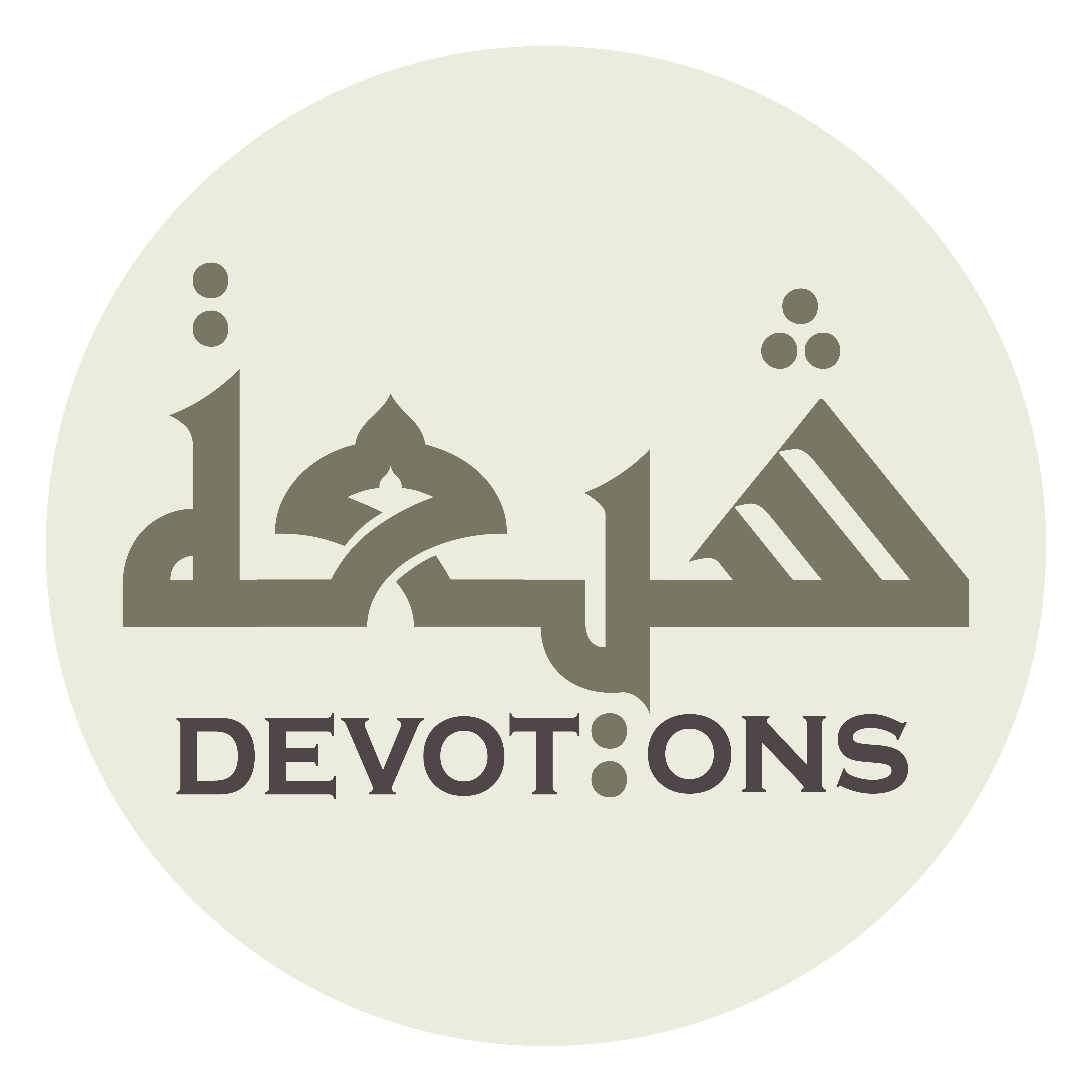 يَا ذَا الرَّحْمَةِ وَالرِّضْوَانِ

yā dhar raḥmati war riḍwān

O Master of mercy and satisfaction,
Dua Jawshan Kabeer
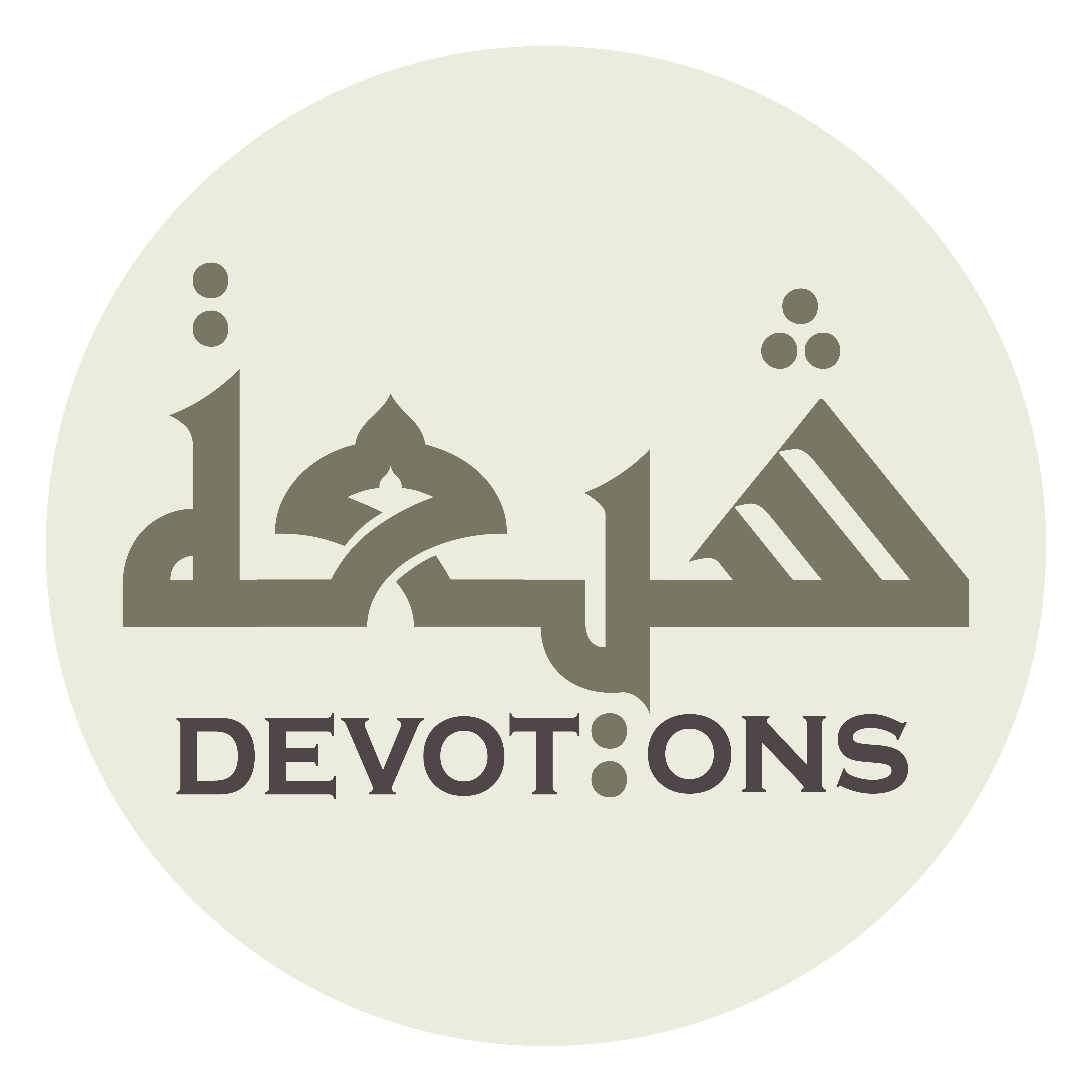 يَا ذَا الْحُجَّةِ وَالْبُرْهَانِ

yā dhal ḥujjati walbur-hān

O Master of argument and proof,
Dua Jawshan Kabeer
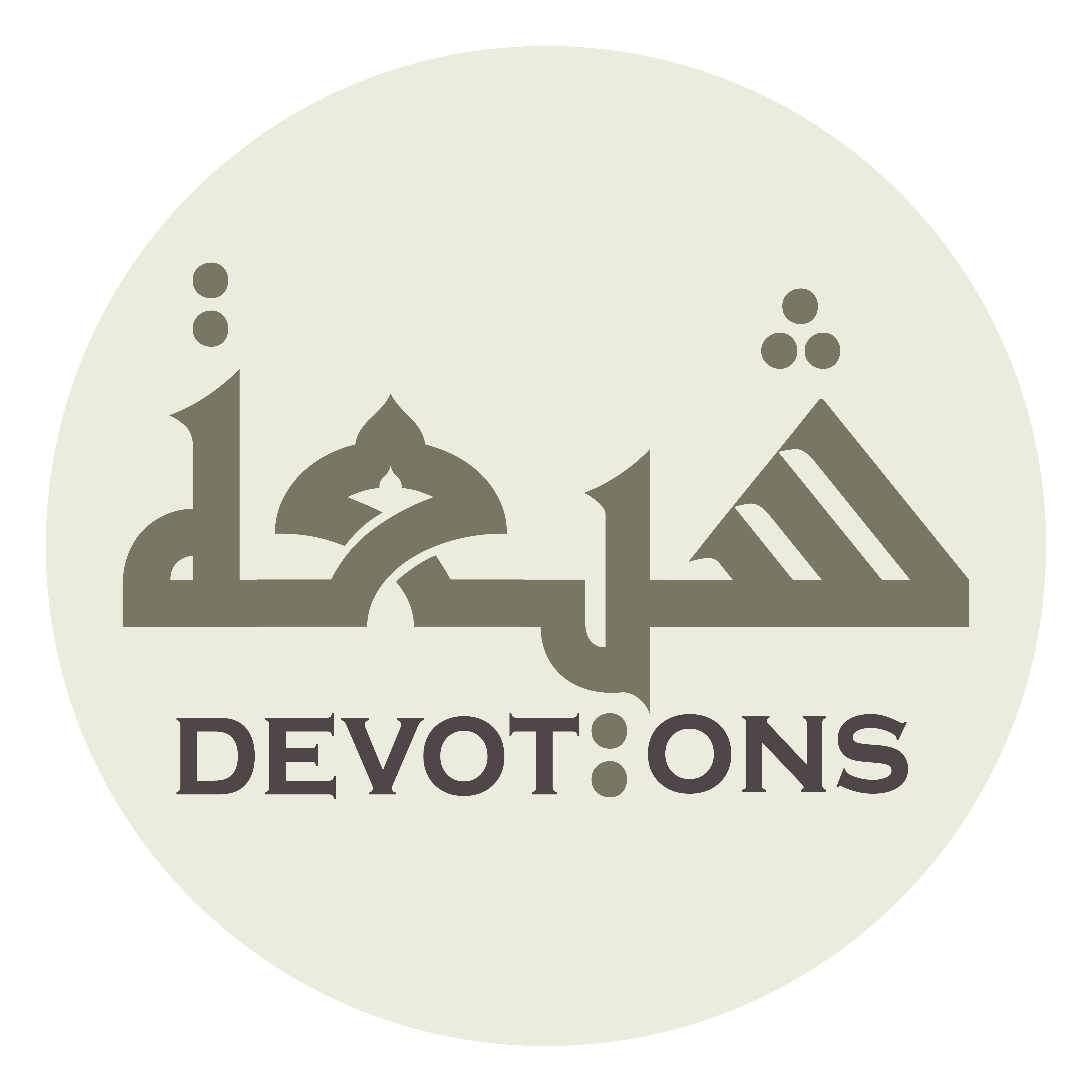 يَا ذَا الْعَظَمَةِ وَالسُّلْطَانِ

yā dhal `aẓamati was sulṭān

O Master of grandeur and sovereignty,
Dua Jawshan Kabeer
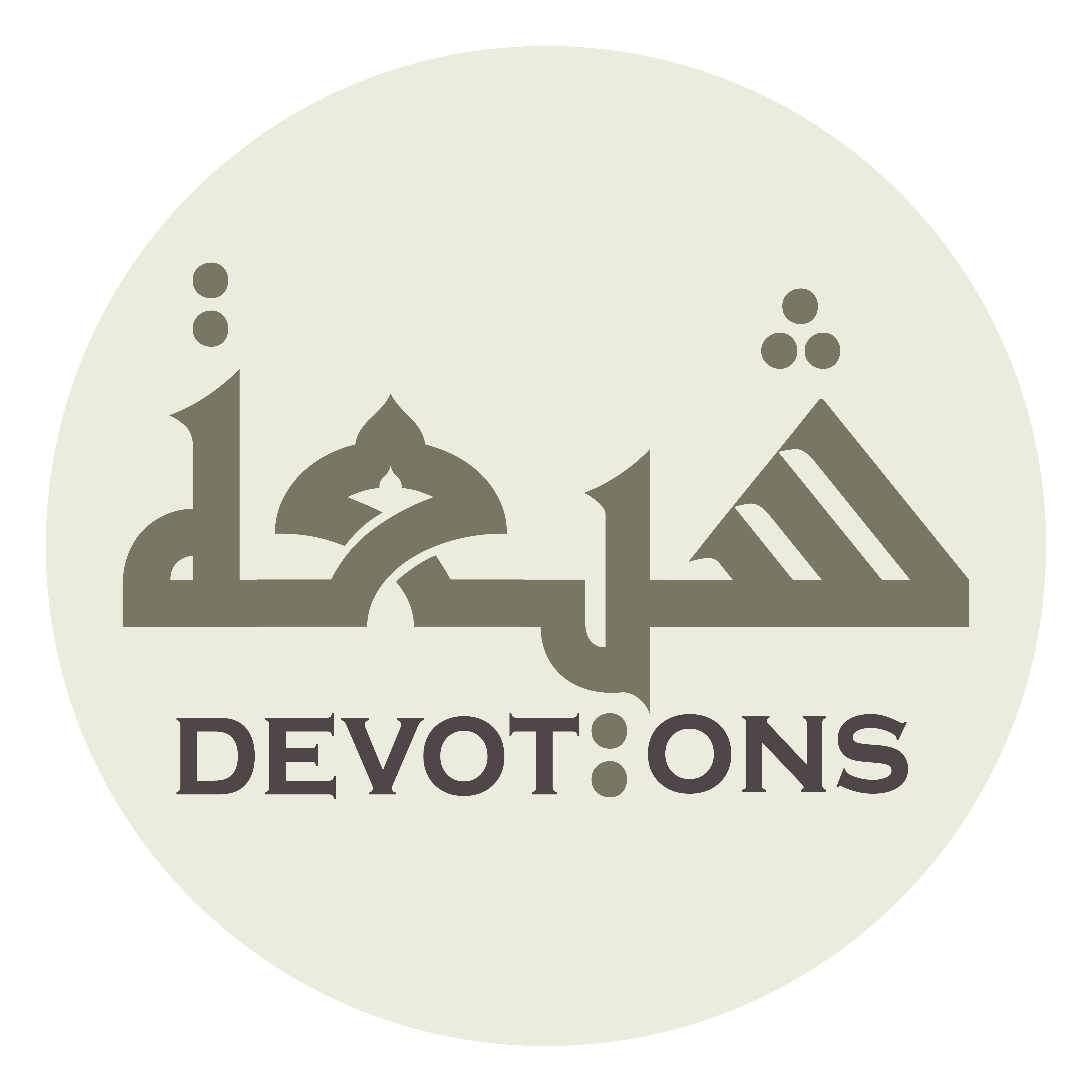 يَا ذَا الرَّأْفَةِ وَالْمُسْتَعَانِ

yā dhar ra-fati walmusta`ān

O Master of kindness and succour,
Dua Jawshan Kabeer
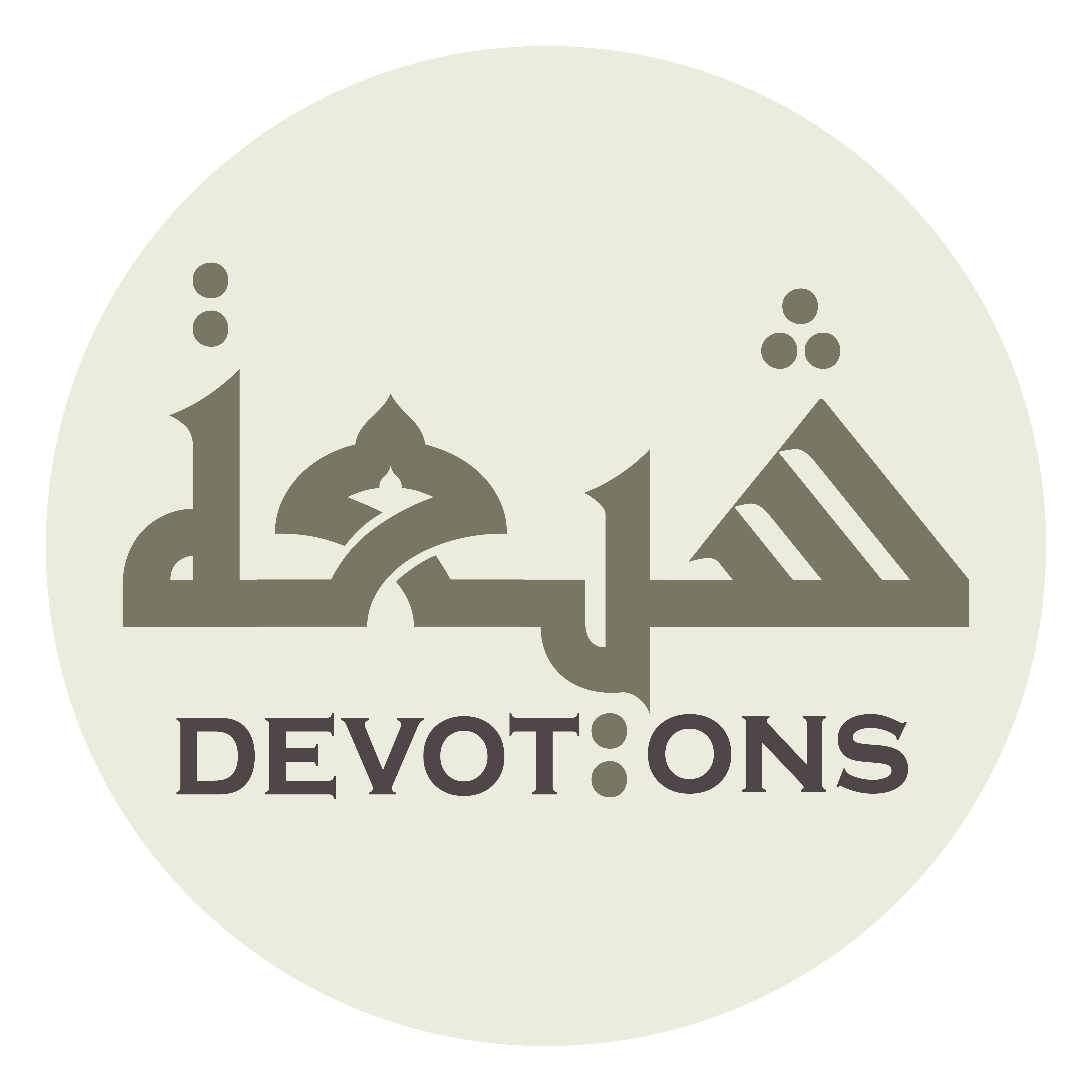 يَا ذَا الْعَفْوِ وَالْغُفْرَانِ

yā dhal `afwi walghufrān

O Master of pardon and forgiveness.
Dua Jawshan Kabeer
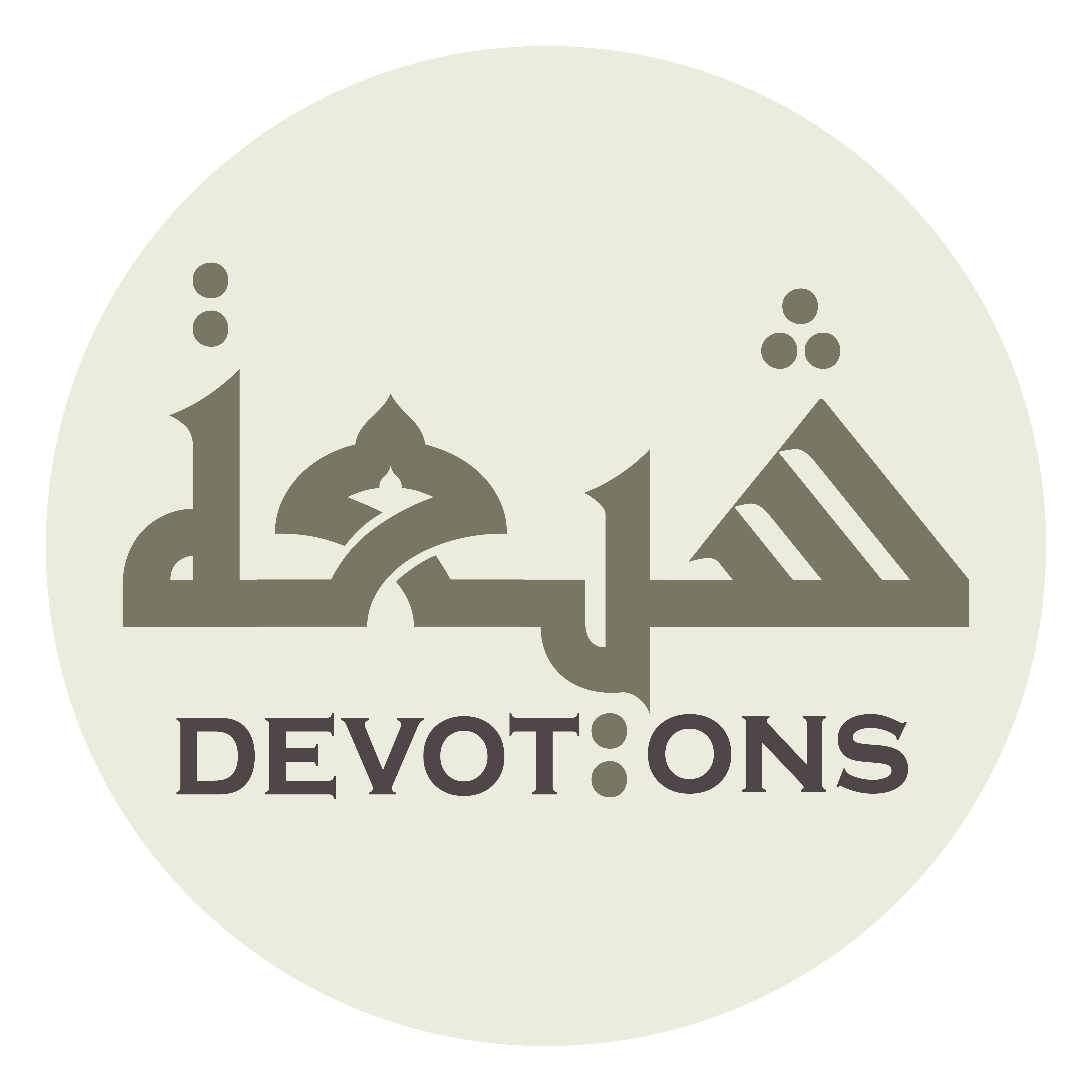 سُبْحَانَكَ يَا لَا إِلٰهَ إِلَّا اَنْتَ

subḥānaka yā lā ilāha illā ant

Praise be to You, there is no god but You,
Dua Jawshan Kabeer
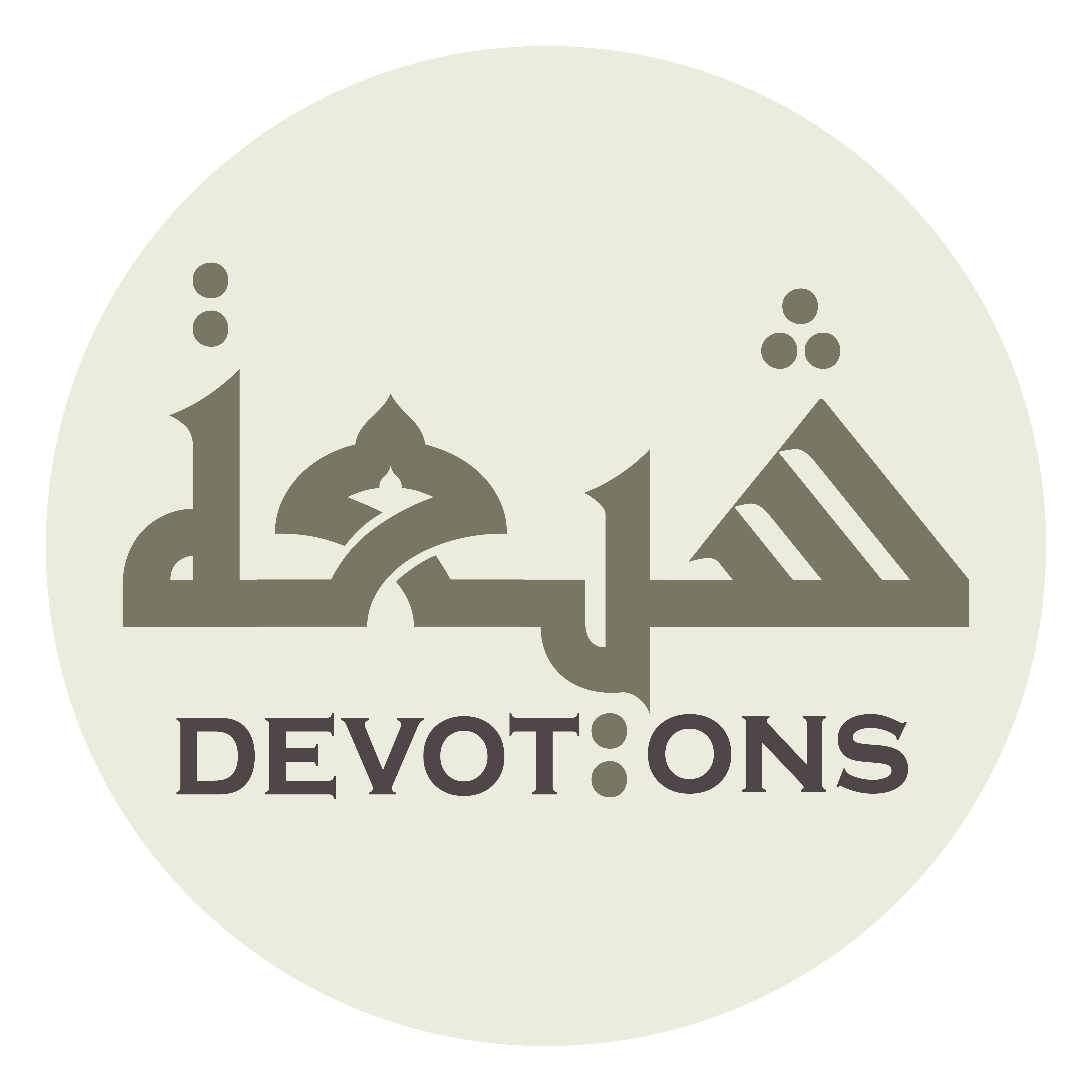 اَلغَوْثَ، اَلغَوْثَ

al ghawth, al ghawth

[I beseech you for] relief, relief
Dua Jawshan Kabeer
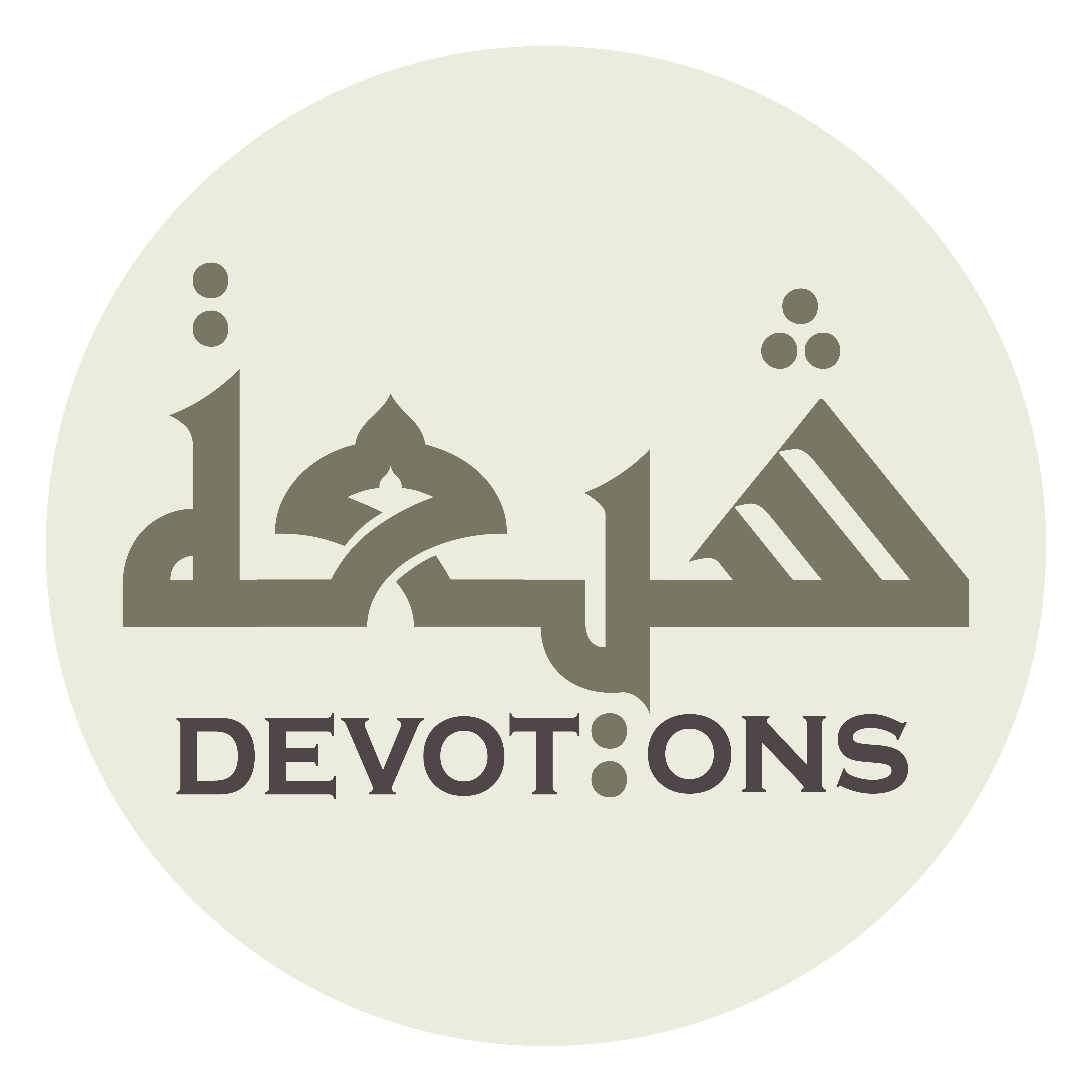 خَلِّصْنَا مِنَ النَّارِ يَا رَبِّ

khalliṣnā minan nāri yā rabb

Protect us from the Fire, O Lord.
Dua Jawshan Kabeer
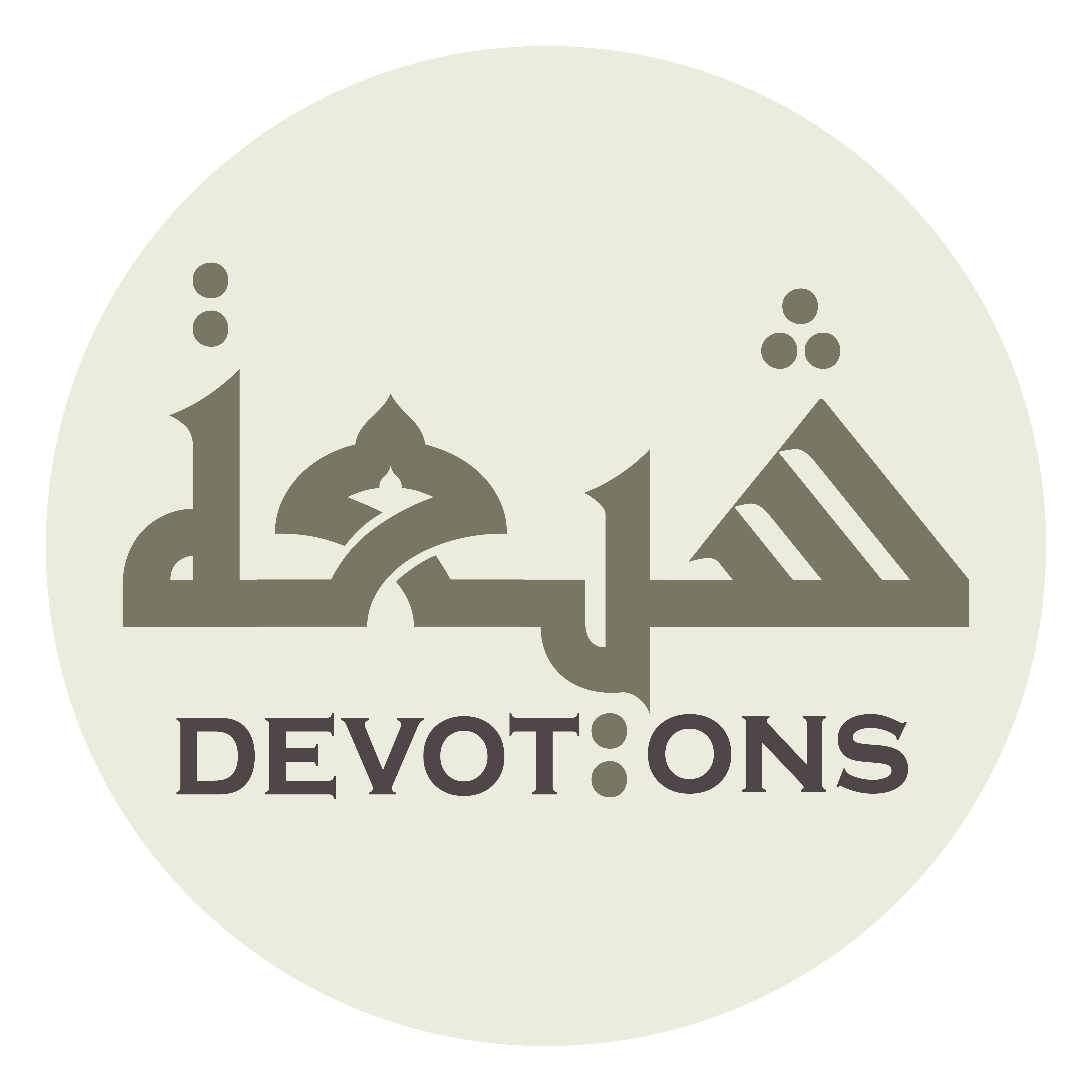 16\100
Dua Jawshan Kabeer
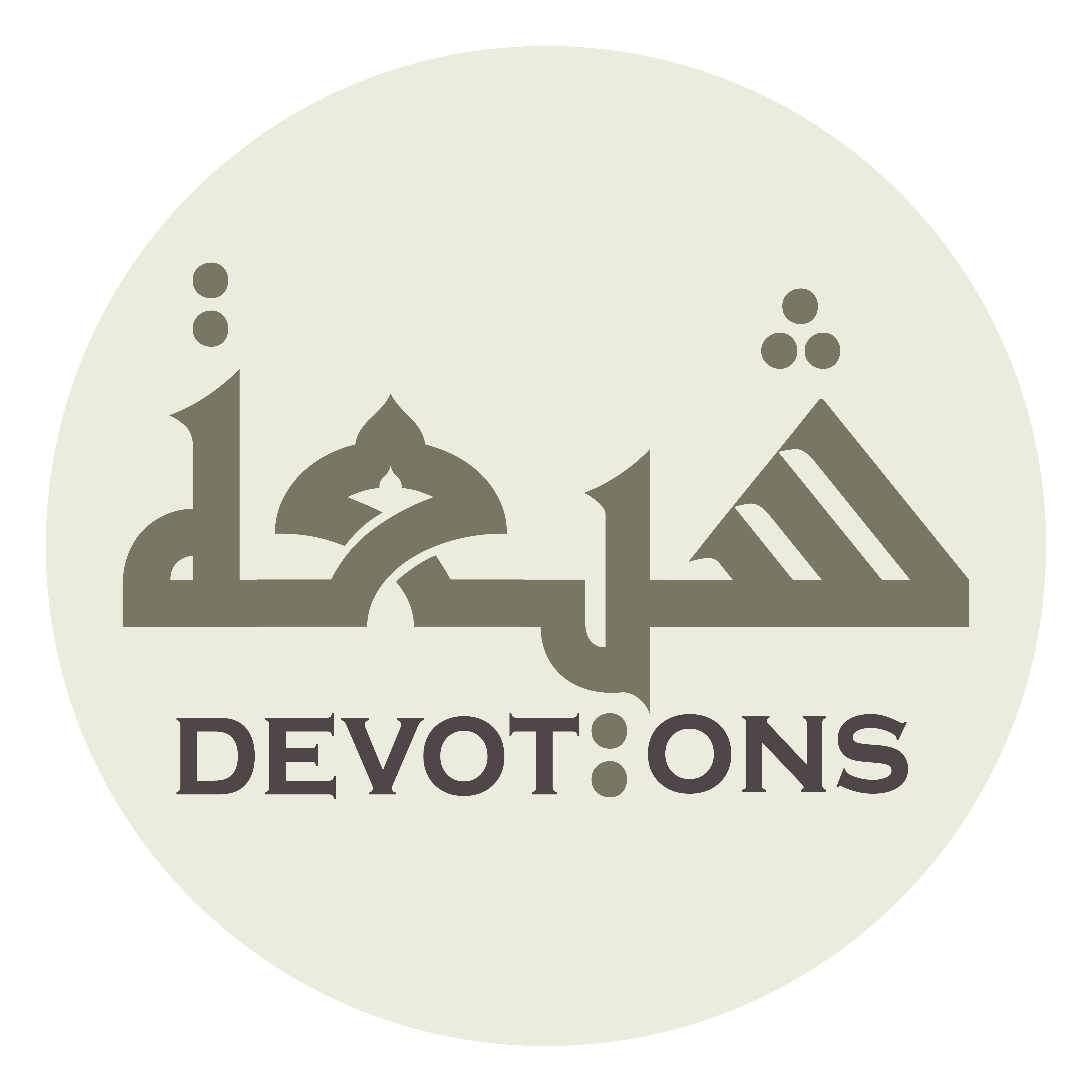 TO SOLVE PROBLEMS
Dua Jawshan Kabeer
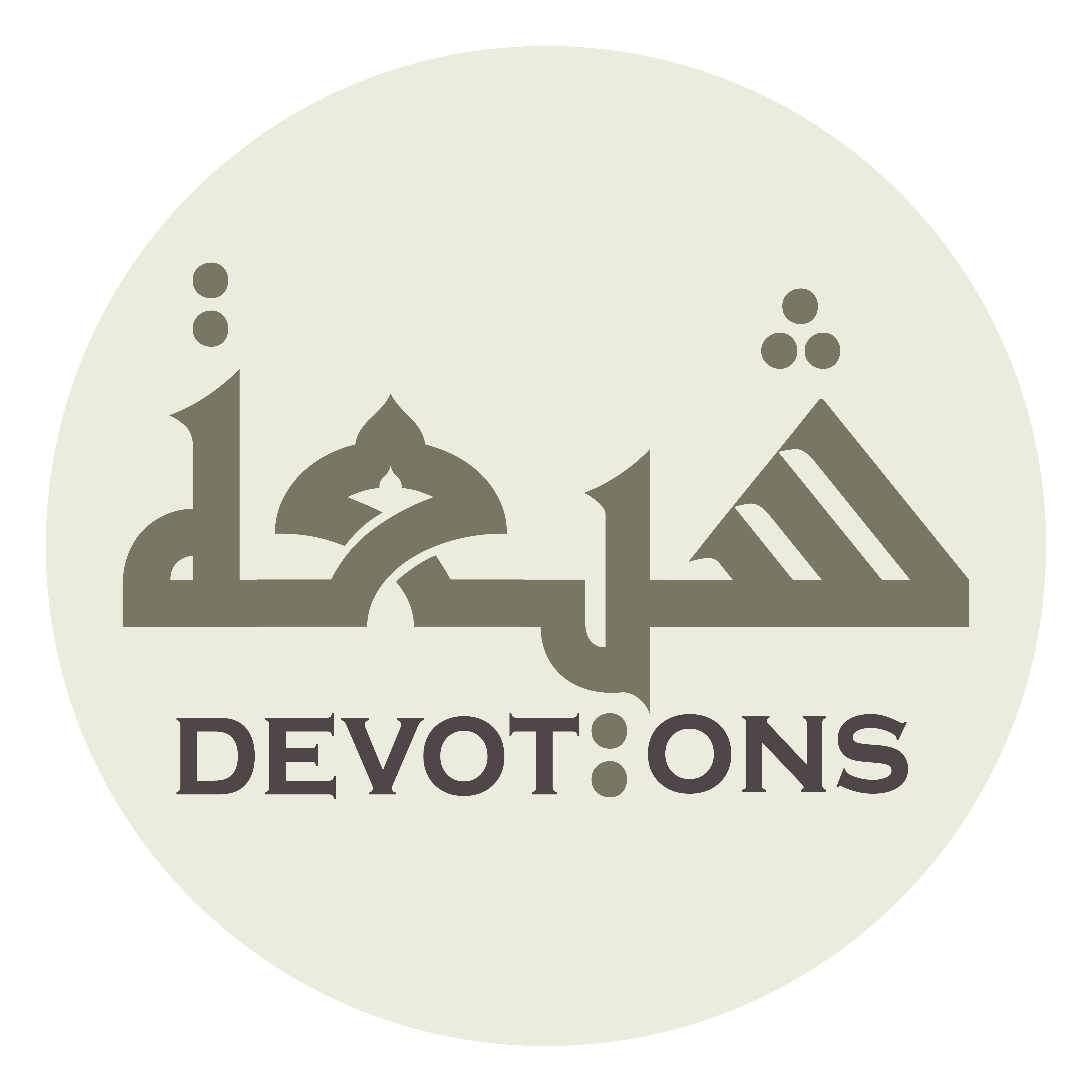 يَا مَنْ هُوَ رَبُّ كُلِّ شَيْءٍ

yā man huwa rabbu kulli shay

O He, Who is the Lord over all things,
Dua Jawshan Kabeer
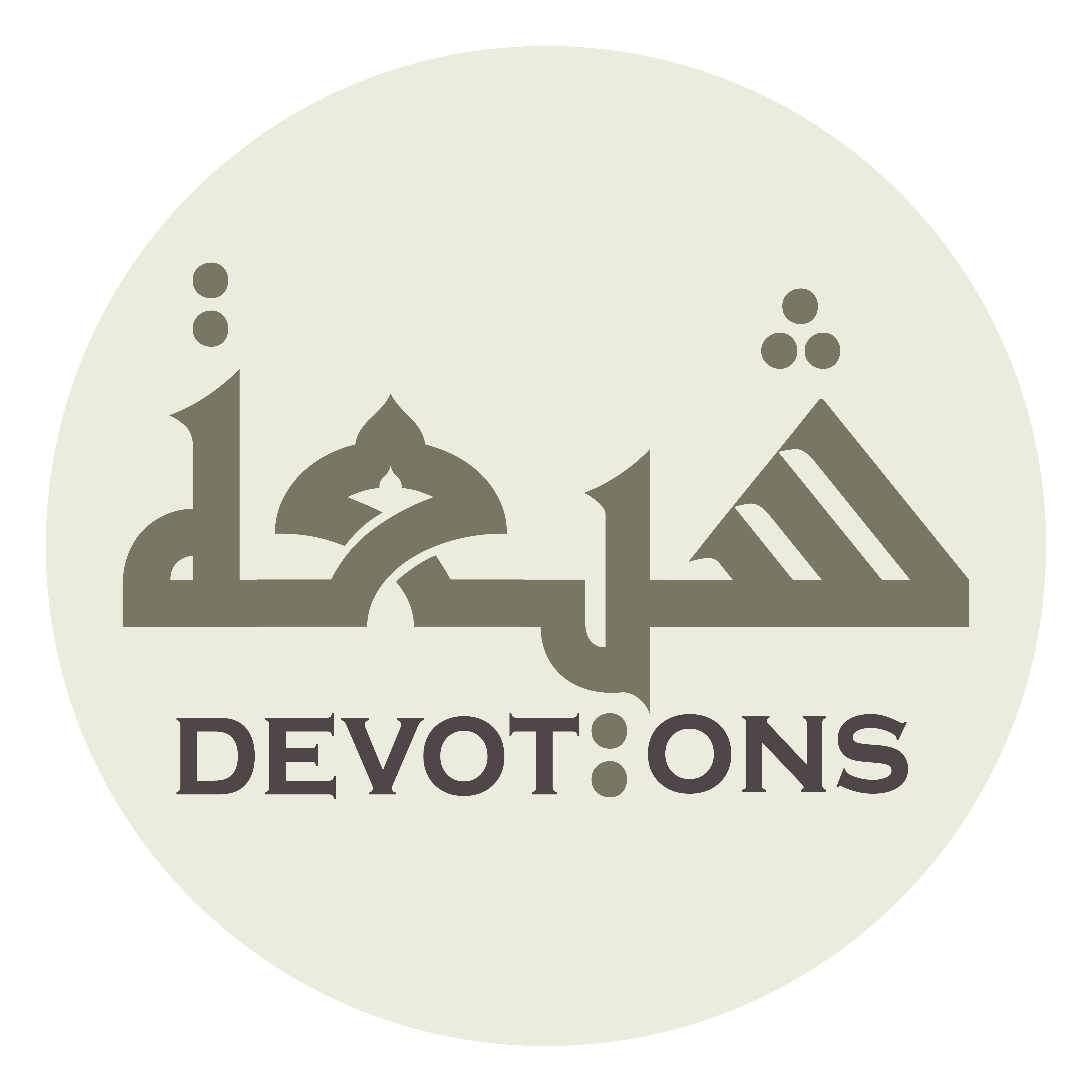 يَا مَنْ هُوَ إِلٰهُ كُلِّ شَيْءٍ

yā man huwa ilāhu kulli shay

O He, Who is the Allah of all things,
Dua Jawshan Kabeer
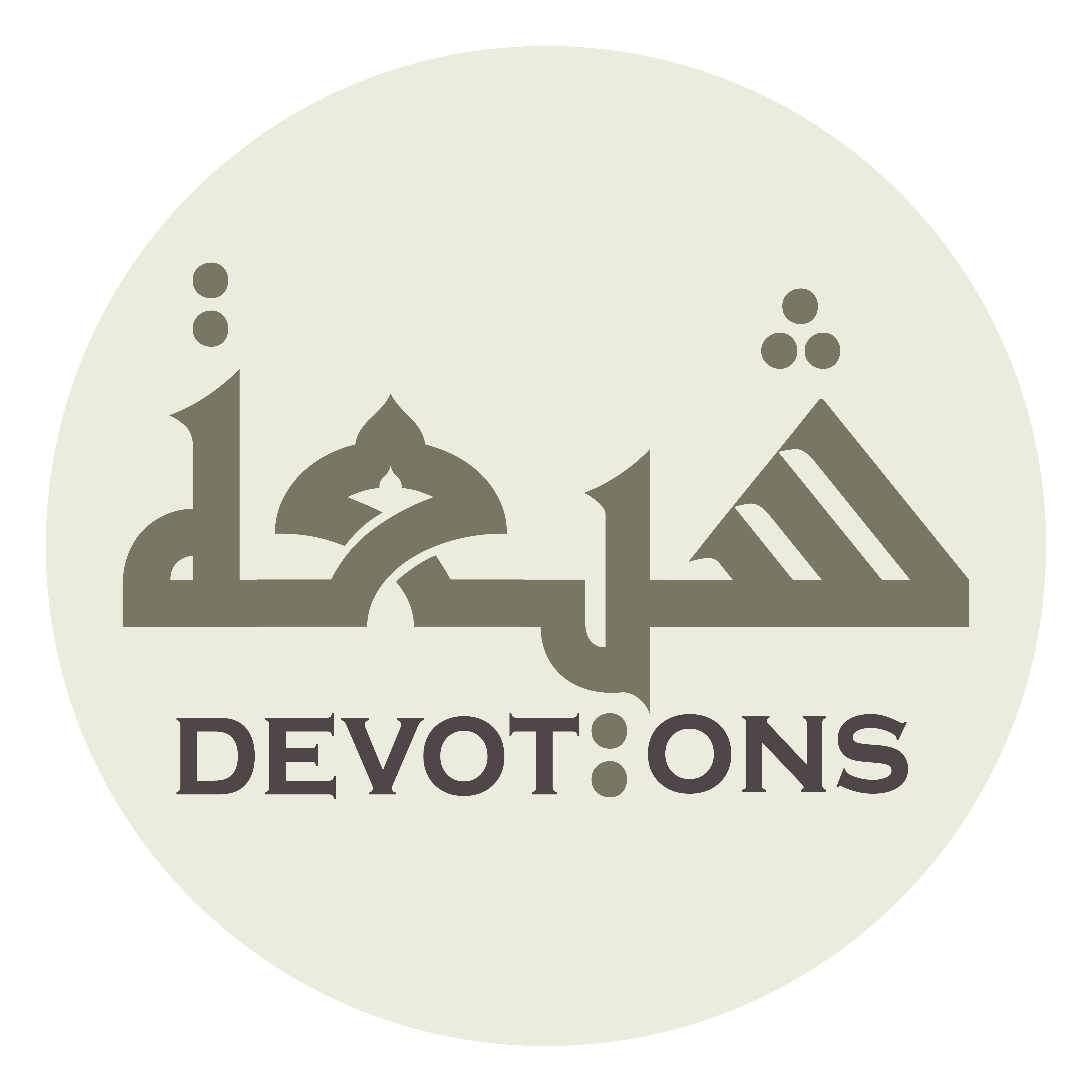 يَا مَنْ هُوَ خَالِقُ كُلِّ شَيْءٍ

yā man huwa khāliqu kulli shay

O He, Who is the Creator of all things,
Dua Jawshan Kabeer
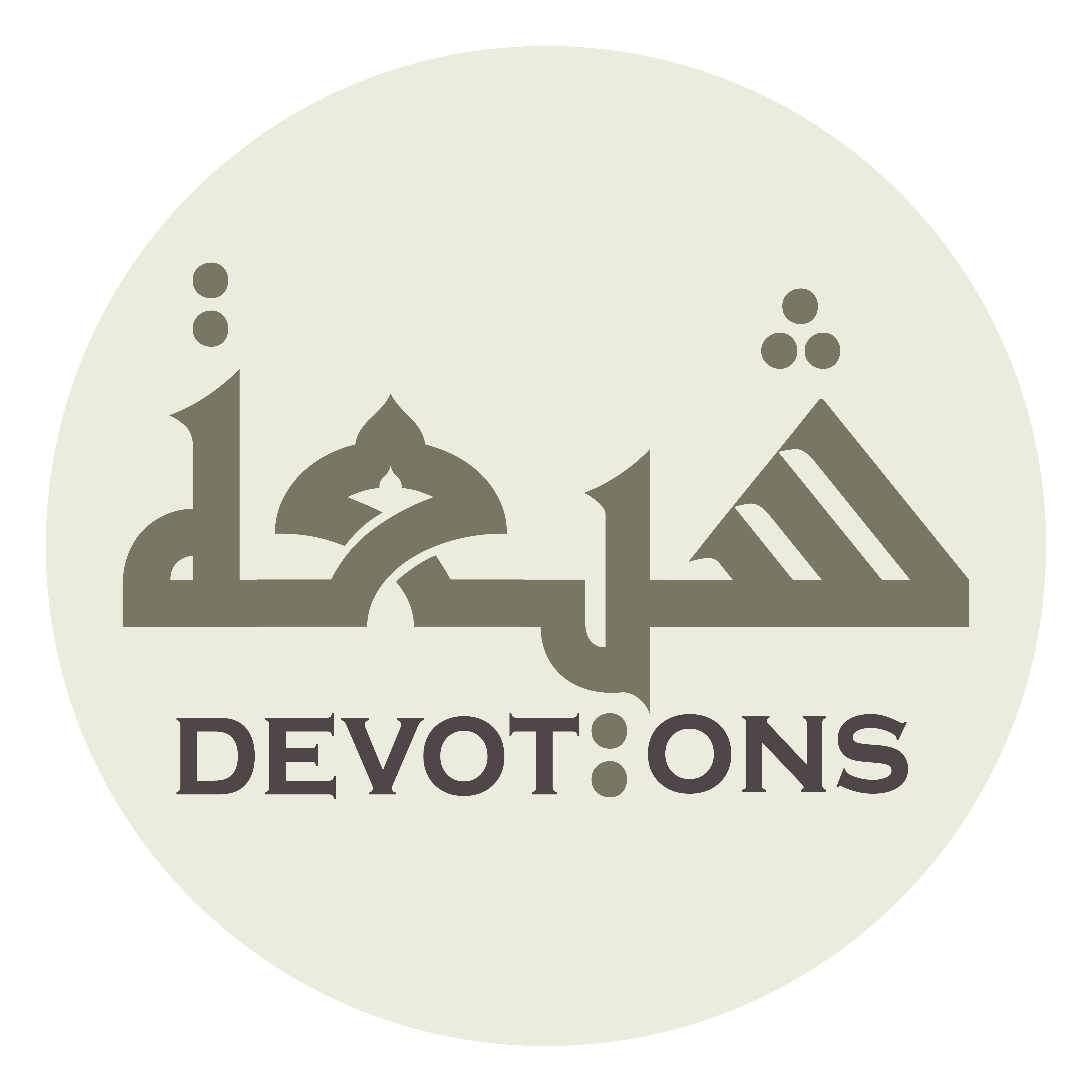 يَا مَنْ هُوَ صَانِعُ كُلِّ شَيْءٍ

yā man huwa ṣāni`u kulli shay

O He. Who is the Fashioner of all things,
Dua Jawshan Kabeer
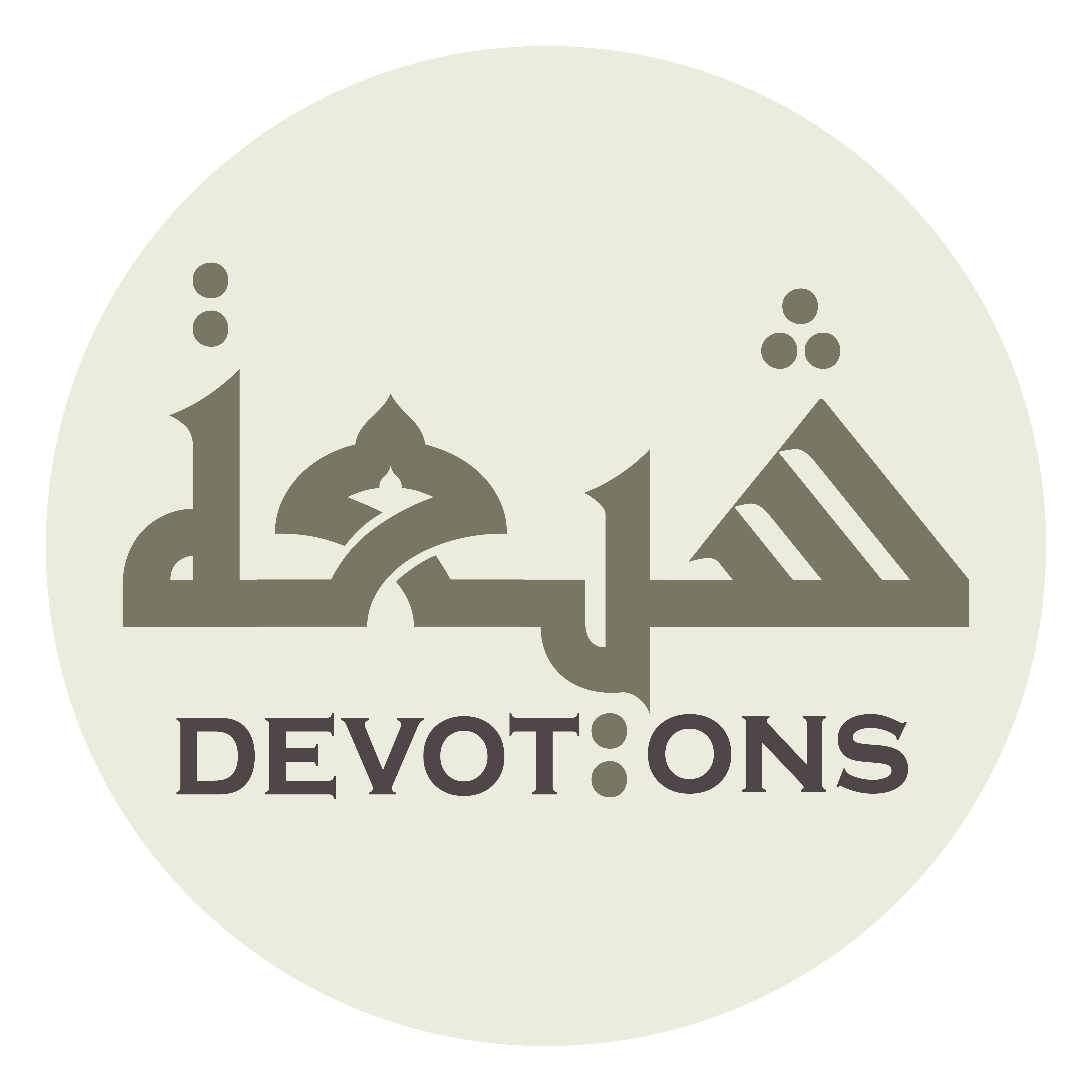 يَا مَنْ هُوَ قَبْلَ كُلِّ شَيْءٍ

yā man huwa qabla kulli shay

O He, Who is the Preceder of all things,
Dua Jawshan Kabeer
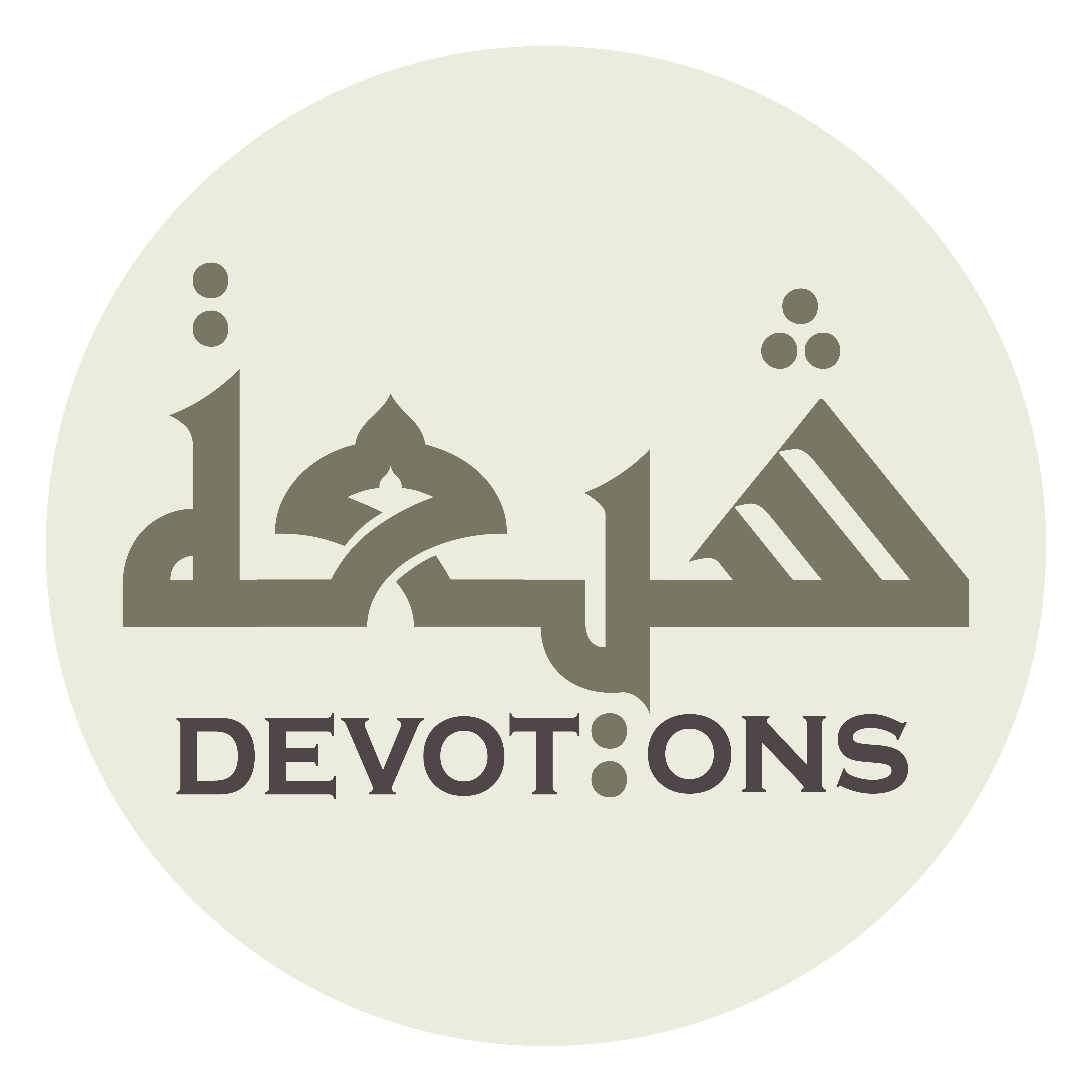 يَا مَنْ هُوَ بَعْدَ كُلِّ شَيْءٍ

yā man huwa ba`da kulli shay

O He, Who is the Successor of all things,
Dua Jawshan Kabeer
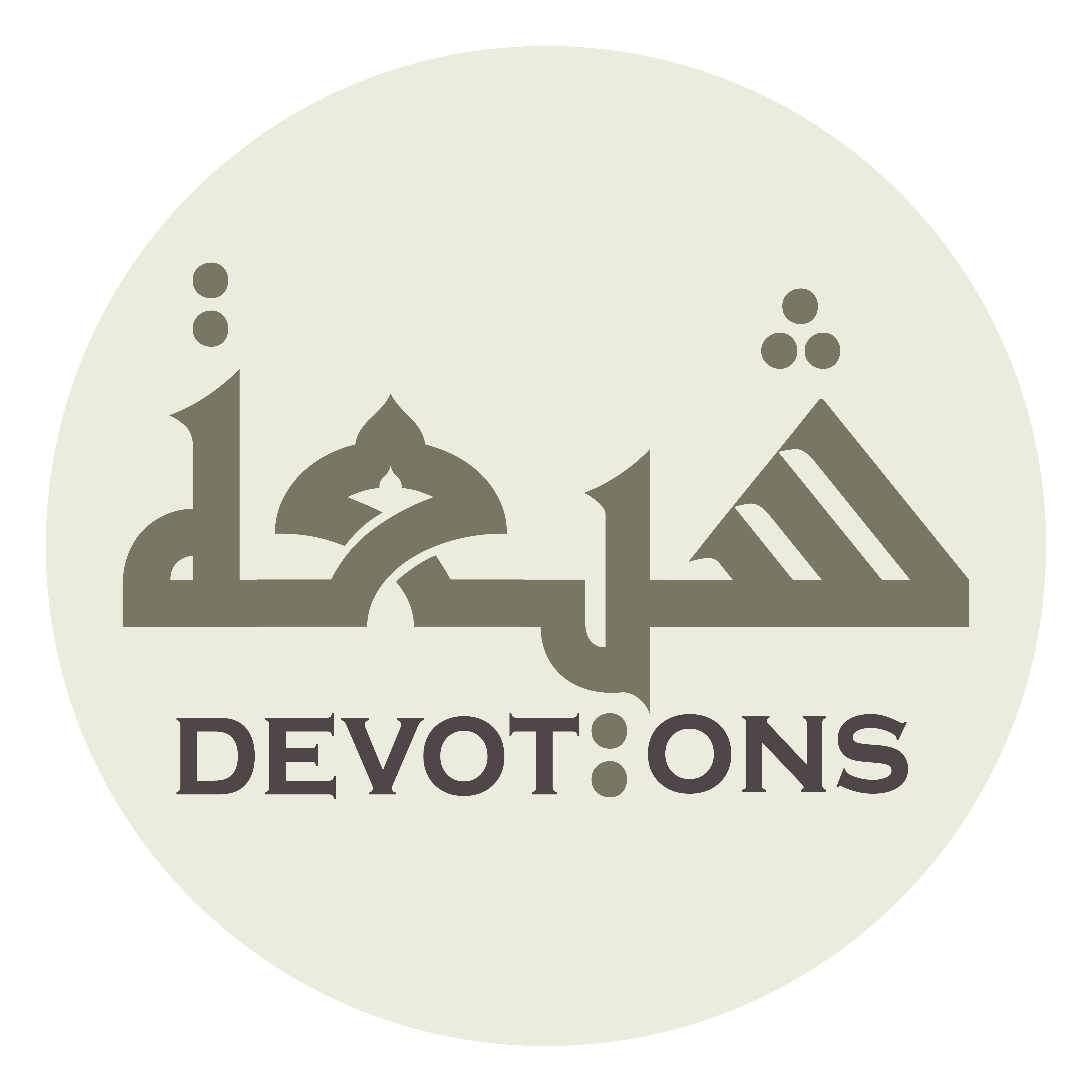 يَا مَنْ هُوَ فَوْقَ كُلِّ شَيْءٍ

yā man huwa fawqa kulli shay

O He, Who is above all things,
Dua Jawshan Kabeer
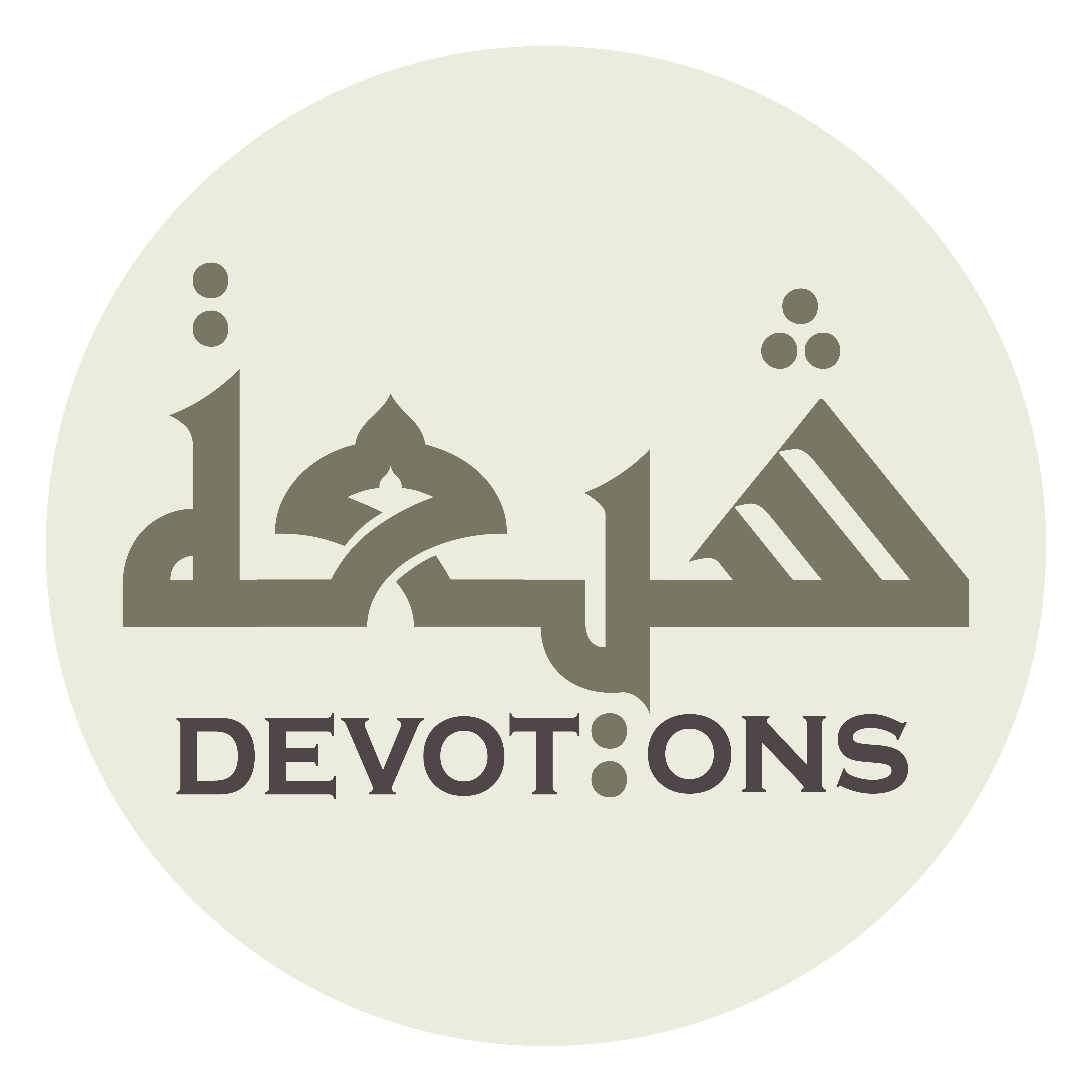 يَا مَنْ هُوَ عَالِمٌ بِكُلِّ شَيْءٍ

yā man huwa `ālimun bikulli shay

O He, Who knows all things,
Dua Jawshan Kabeer
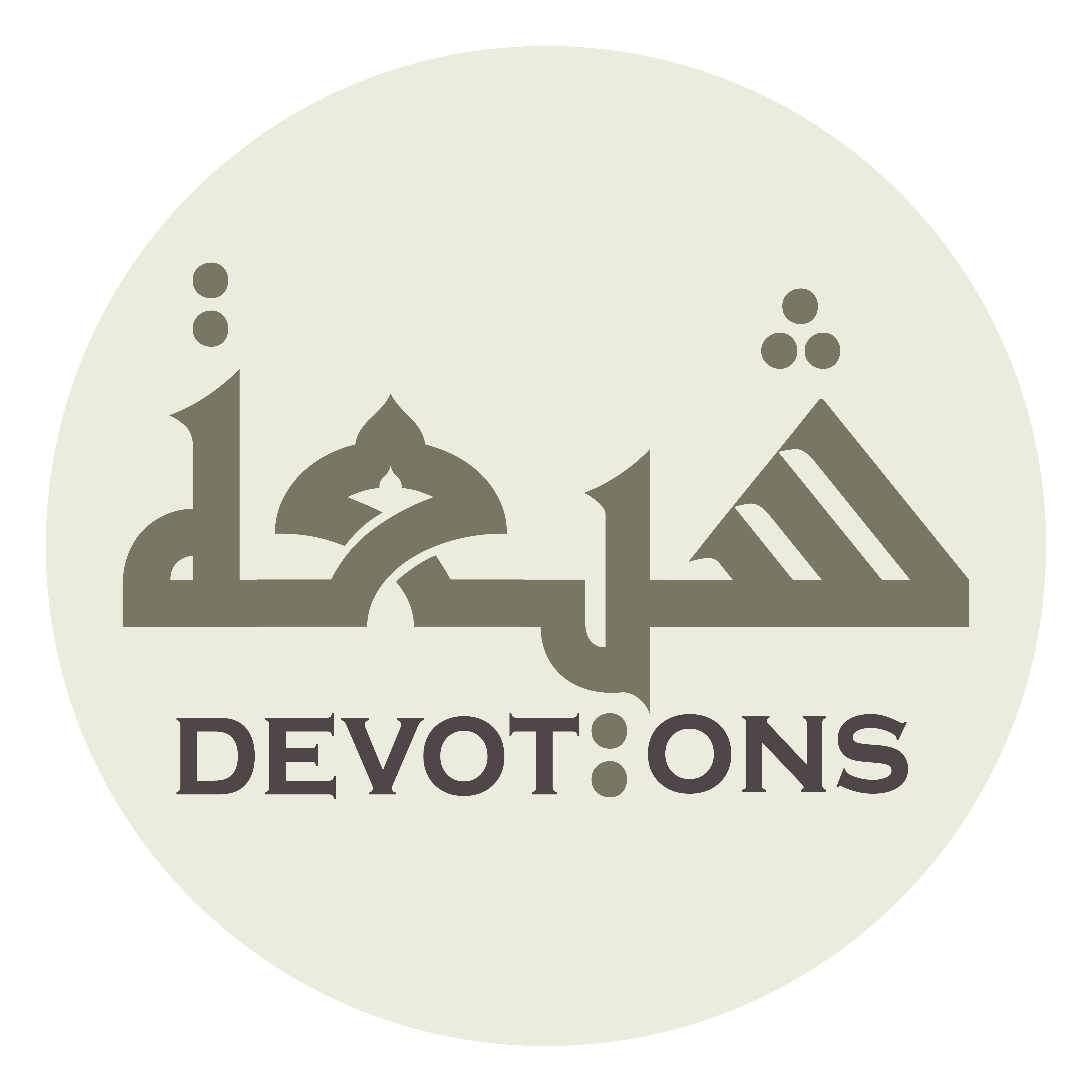 يَا مَنْ هُوَ قَادِرٌ عَلىٰ كُلِّ شَيْءٍ

yā man huwa qādirun `alā kulli shay

O He, Who is Powerful over all things,
Dua Jawshan Kabeer
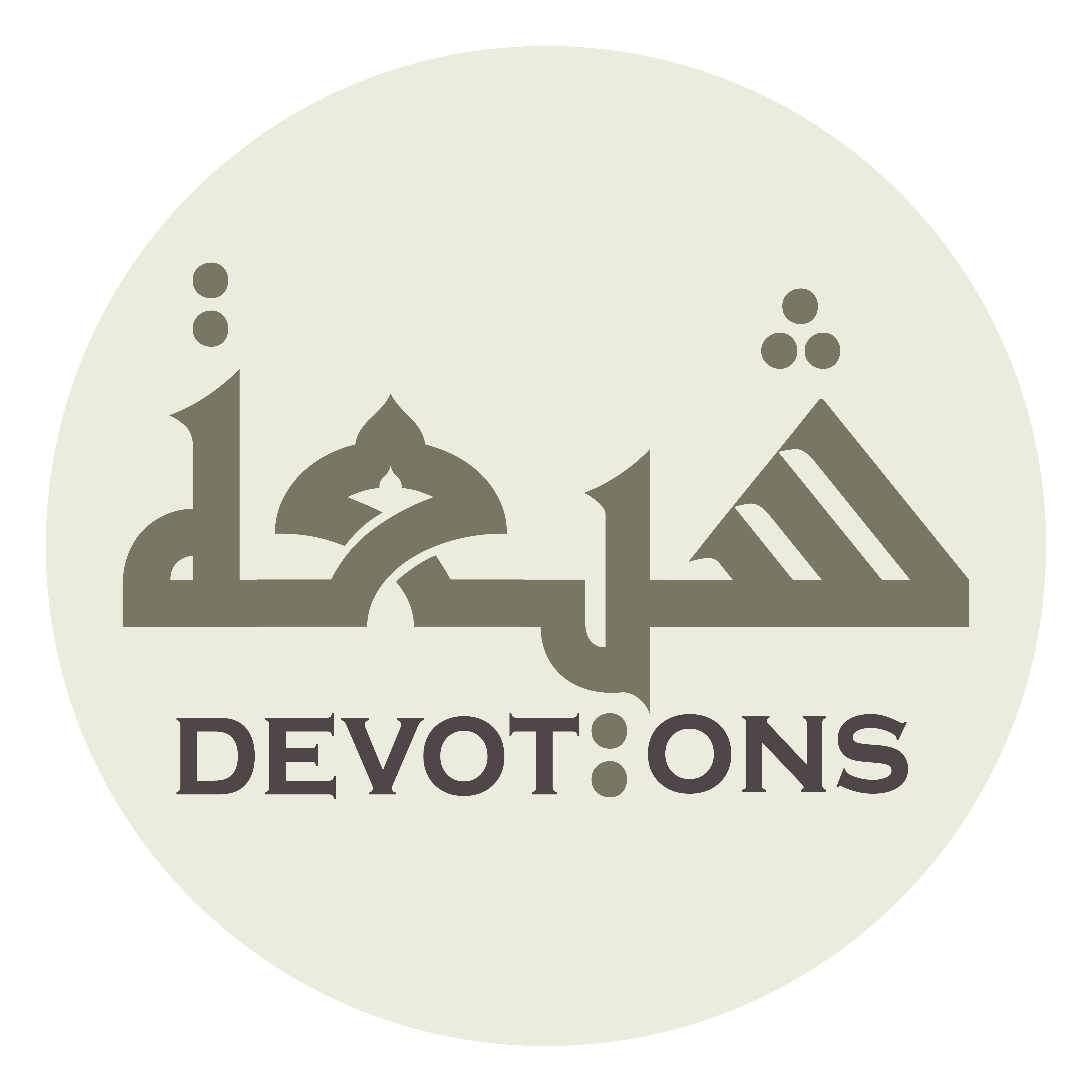 يَا مَنْ هُوَ يَبْقىٰ وَيَفْنىٰ كُلُّ شَيْءٍ

yā man huwa yabqā wayafnā kullu shay

O He, Who is the Sustainer and Extinguisher of all things,
Dua Jawshan Kabeer
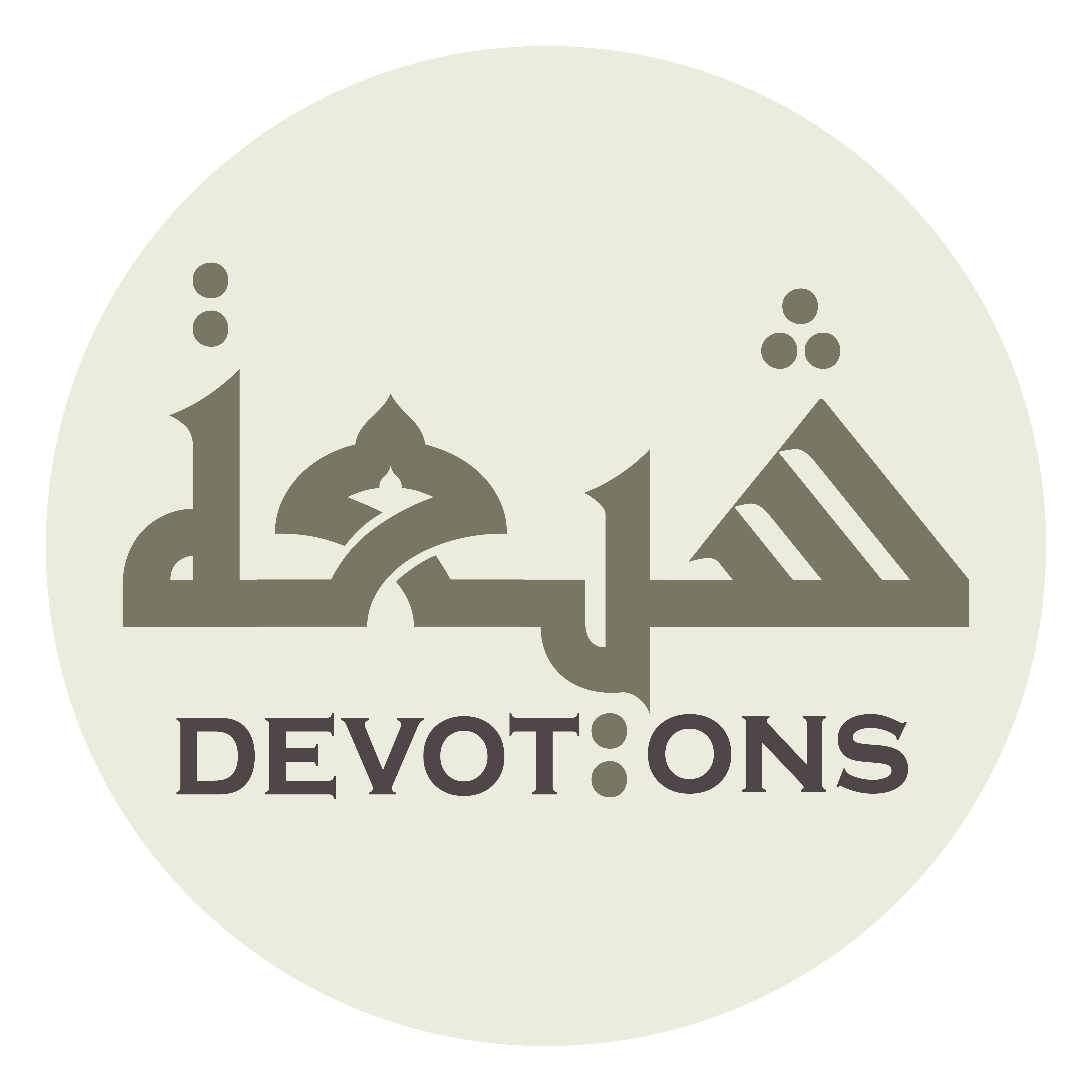 سُبْحَانَكَ يَا لَا إِلٰهَ إِلَّا اَنْتَ

subḥānaka yā lā ilāha illā ant

Praise be to You, there is no god but You,
Dua Jawshan Kabeer
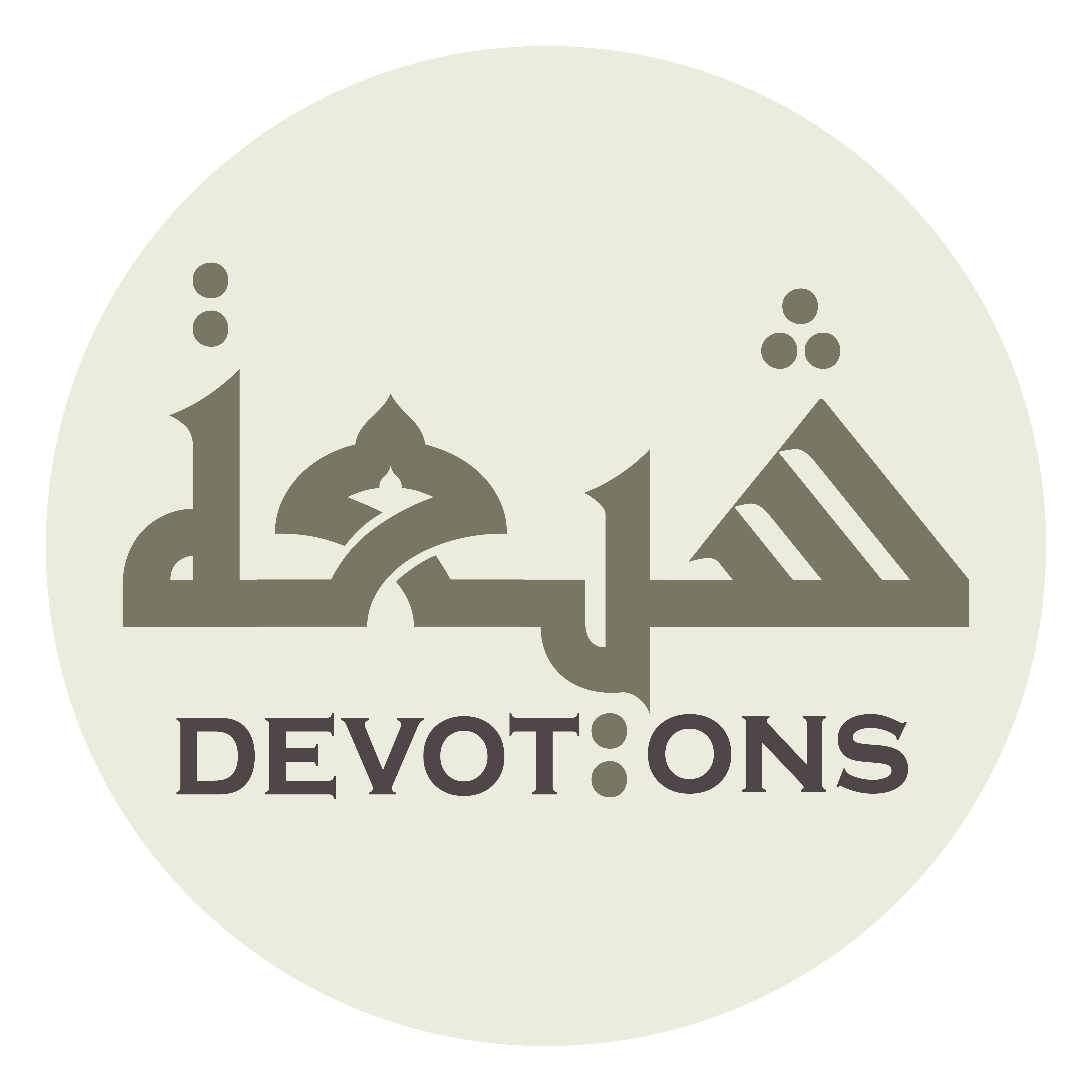 اَلغَوْثَ، اَلغَوْثَ

al ghawth, al ghawth

[I beseech you for] relief, relief
Dua Jawshan Kabeer
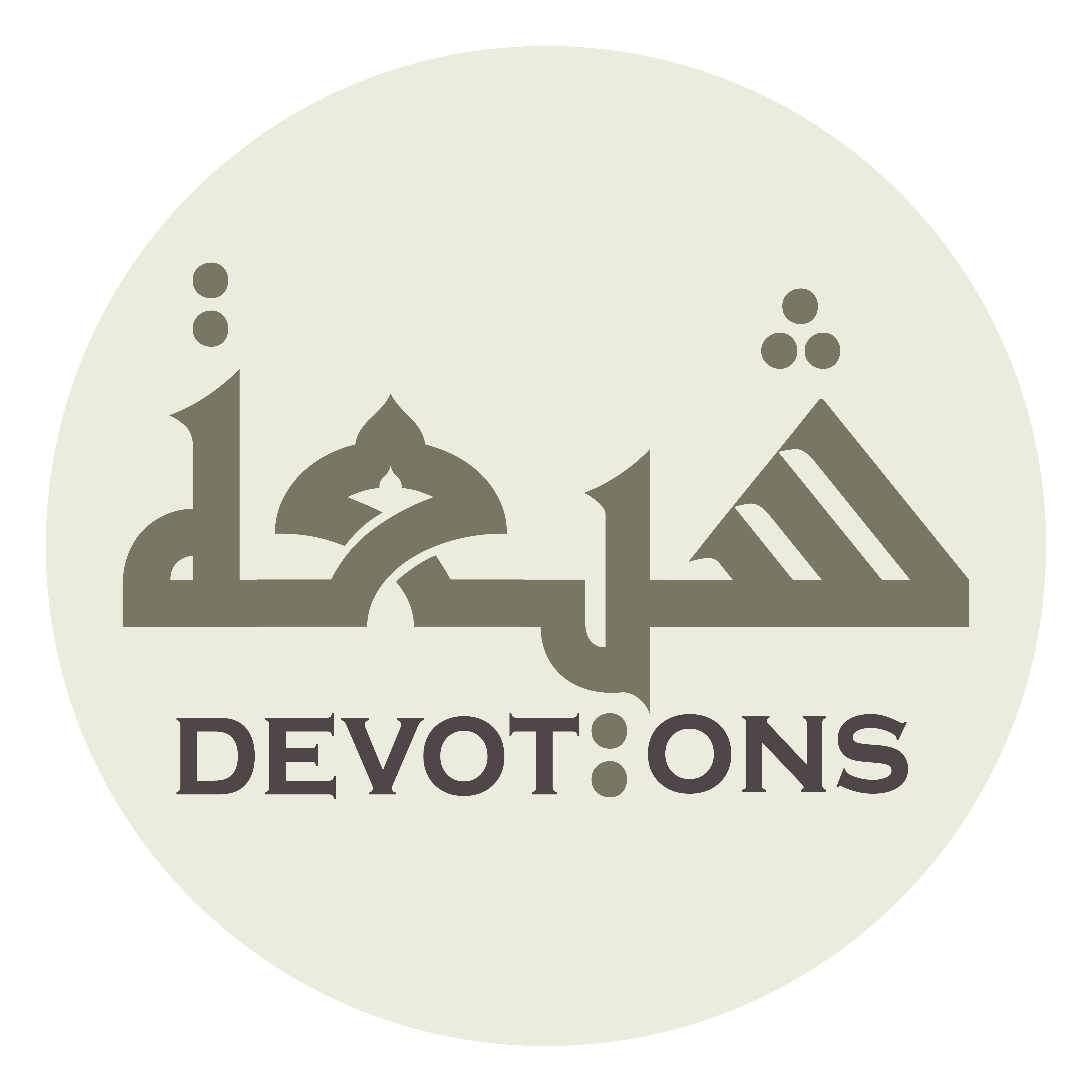 خَلِّصْنَا مِنَ النَّارِ يَا رَبِّ

khalliṣnā minan nāri yā rabb

Protect us from the Fire, O Lord.
Dua Jawshan Kabeer
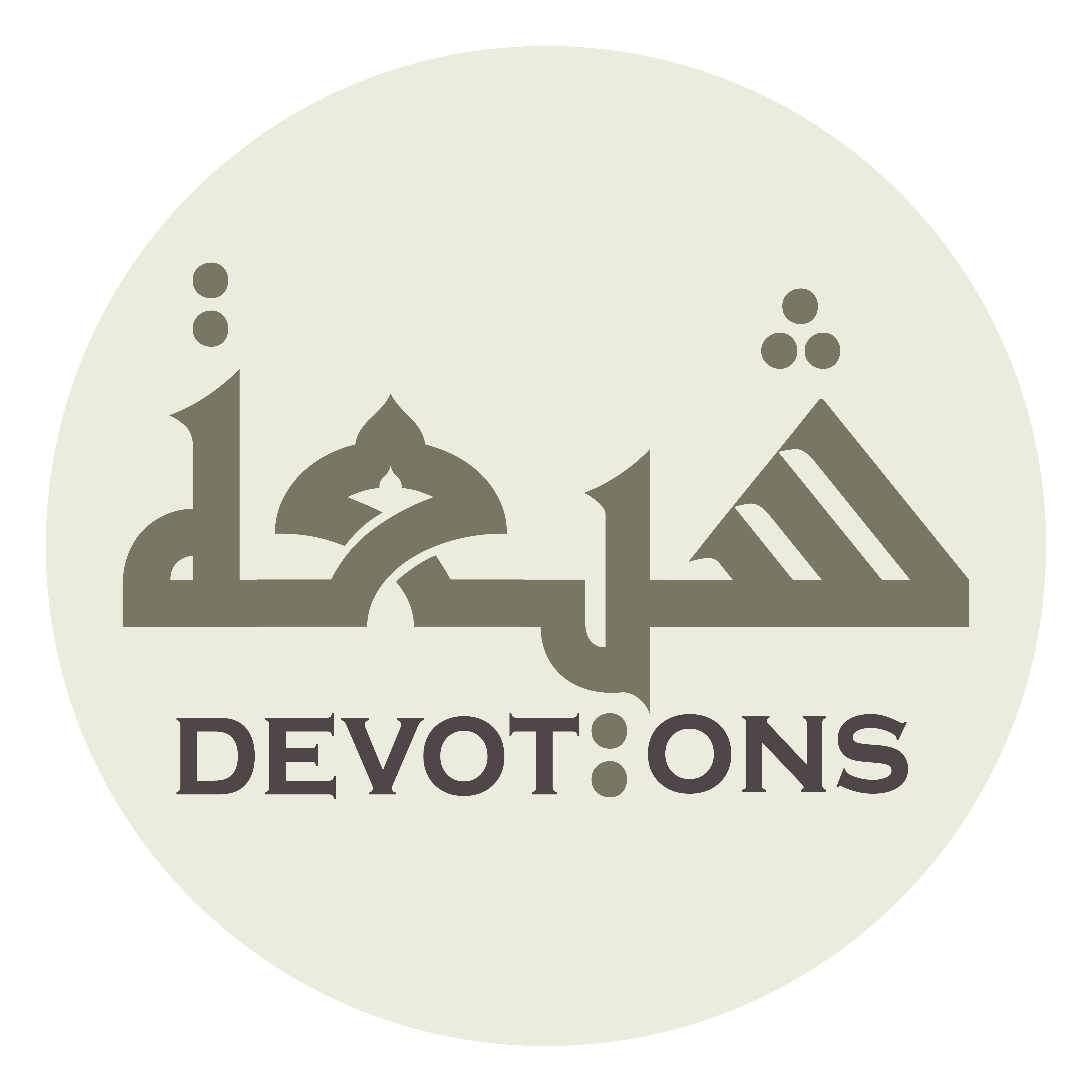 17\100
Dua Jawshan Kabeer
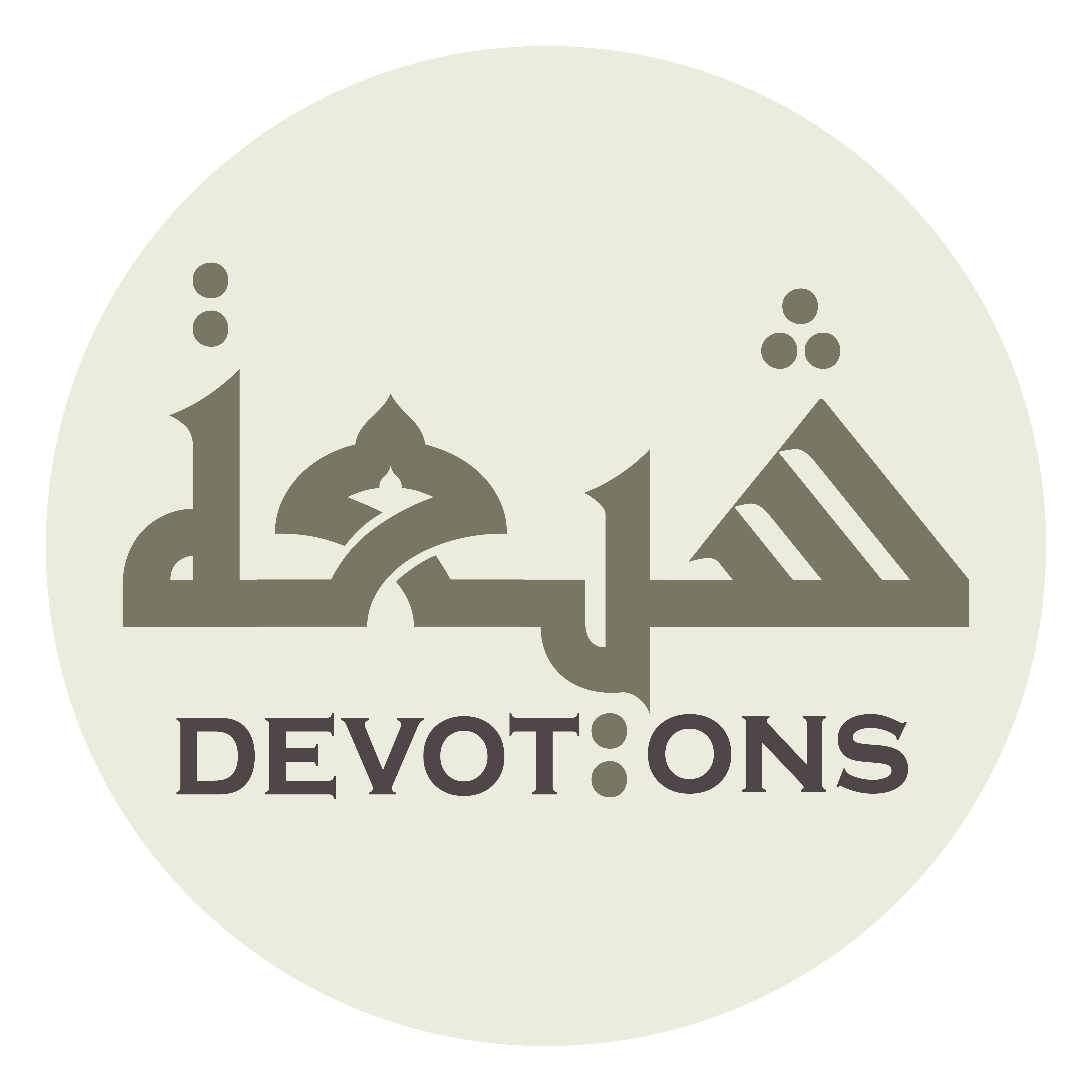 TO SUCCEED IN ALL TASKS
Dua Jawshan Kabeer
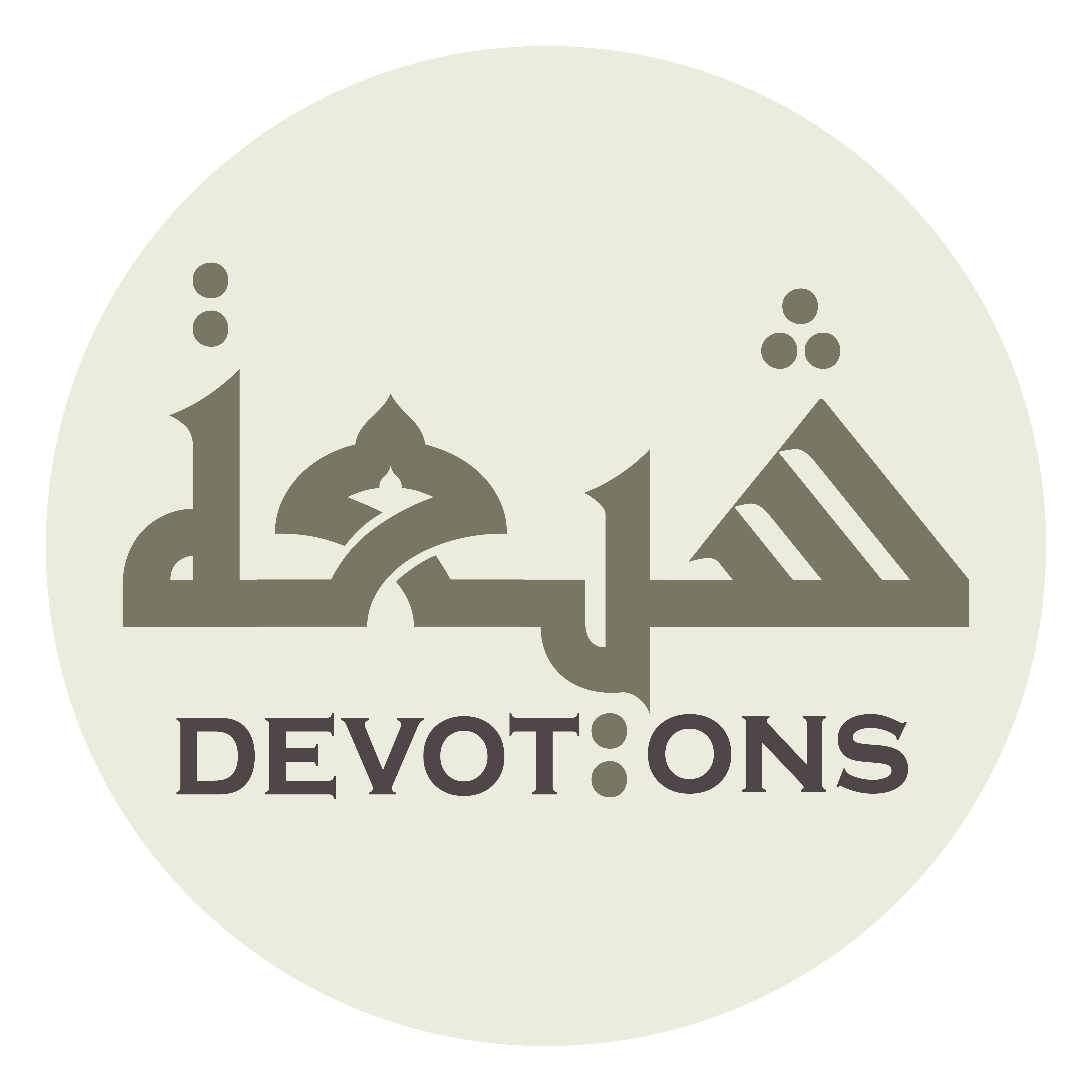 اَللّٰهُمَّ إِنِّي أَسْأَلُكَ بِاسْمِكَ

allāhumma innī as-aluka bismik

O Allah, verily I beseech You in Your name:
Dua Jawshan Kabeer
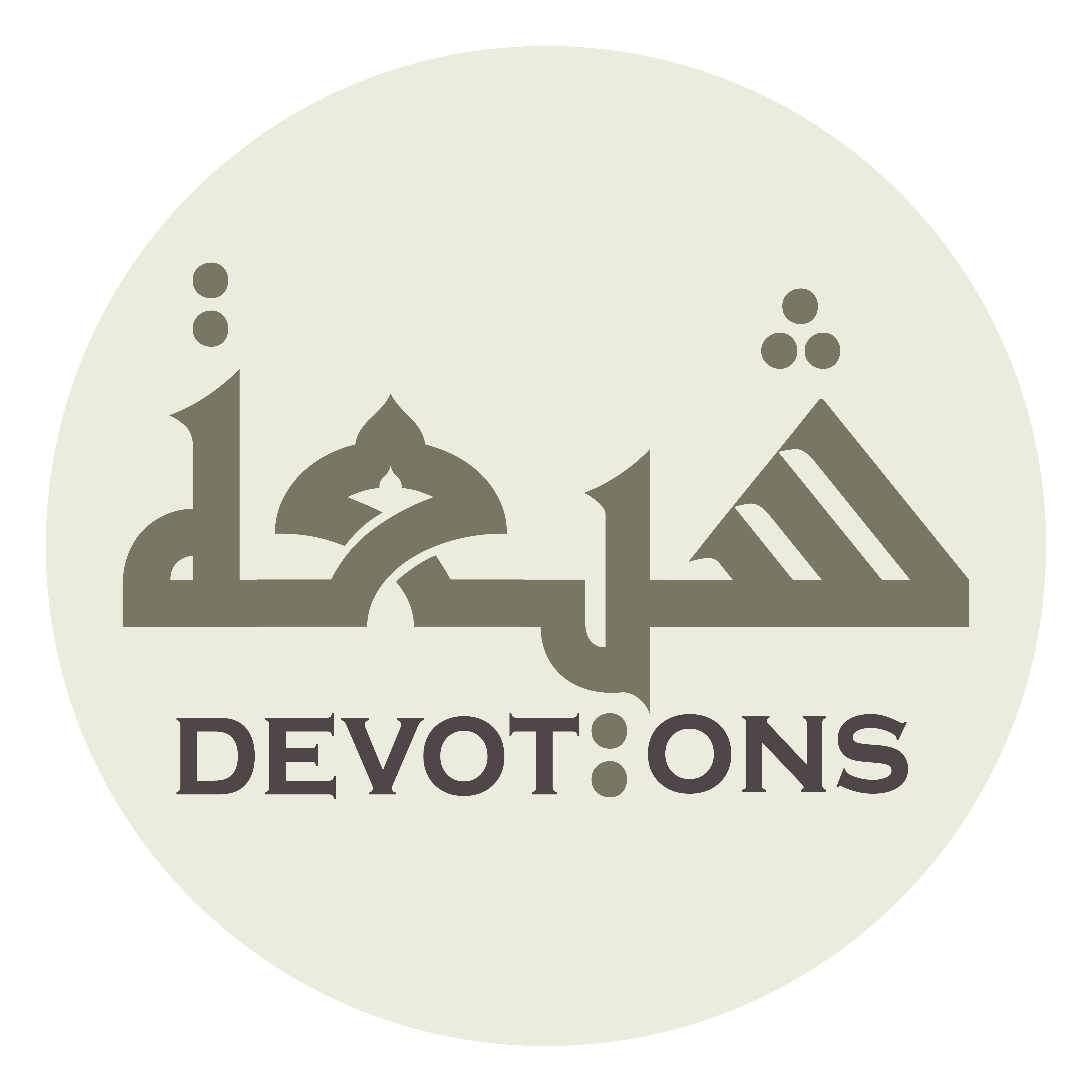 يَا مُؤْمِنُ يَا مُهَيْمِنُ

yā mu-minu yā muhaymin

O Securer of safety, O Protector,
Dua Jawshan Kabeer
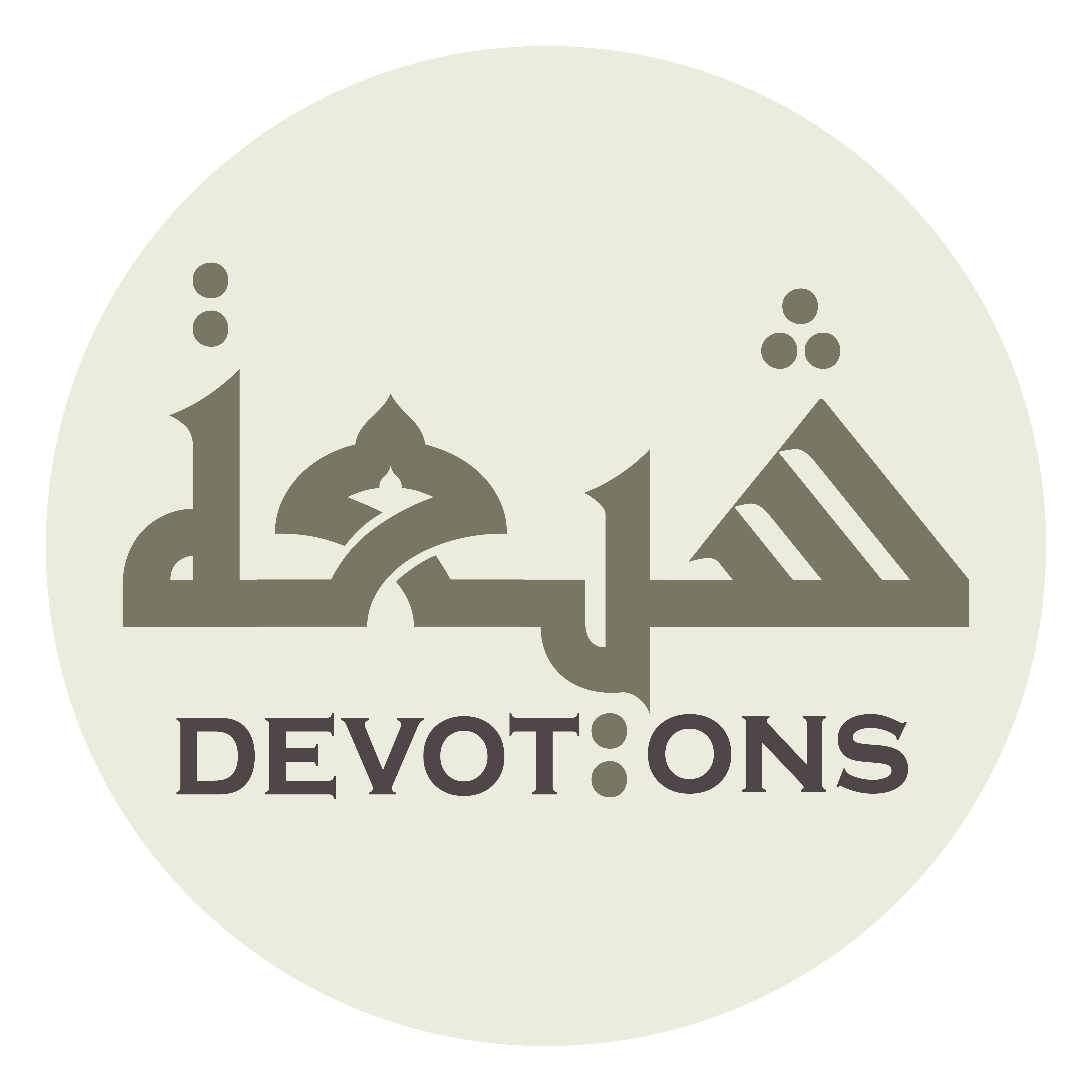 يَا مُكَوِّنُ يَا مُلَقِّنُ

yā mukawwinu yā mulaqqin

O Bestower of being, O Bestower of knowledge,
Dua Jawshan Kabeer
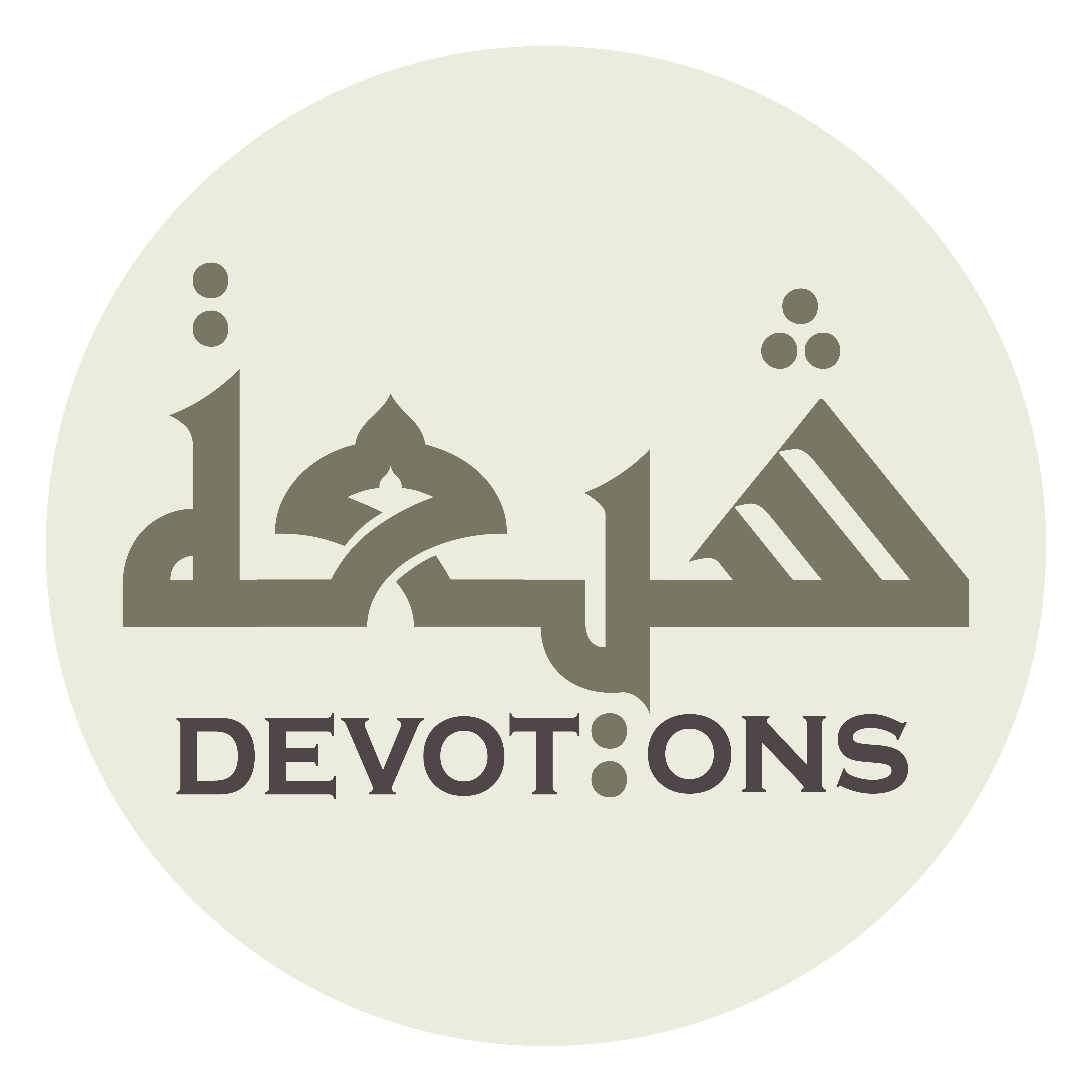 يَا مُبَيِّنُ يَا مُهَوِّنُ

yā mubayyinu yā muhawwin

O Manifester, O Facilitator,
Dua Jawshan Kabeer
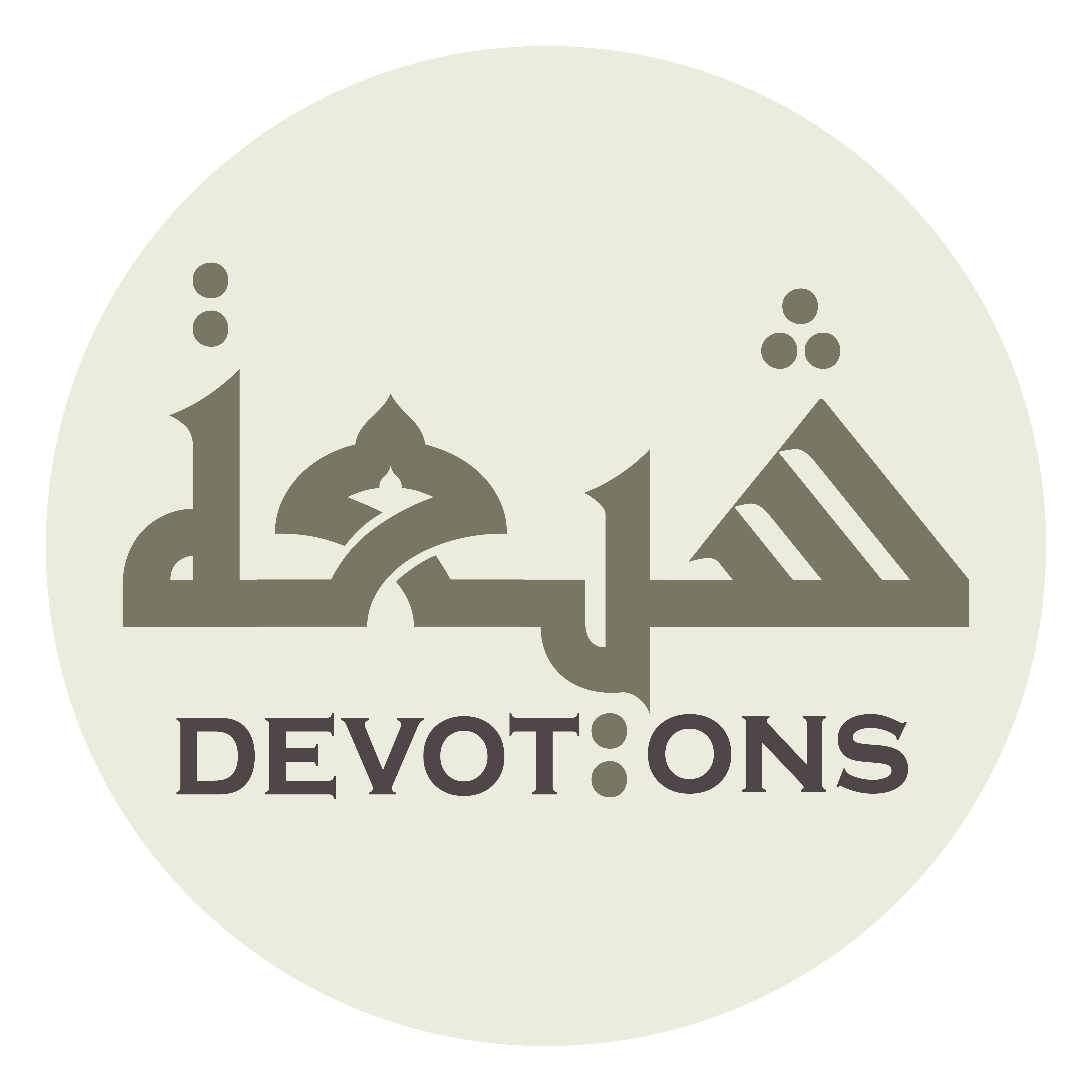 يَا مُمَكِّنُ يَا مُزَيِّنُ

yā mumakkinu yā muzayyin

O Provider of place, O Adorner,
Dua Jawshan Kabeer
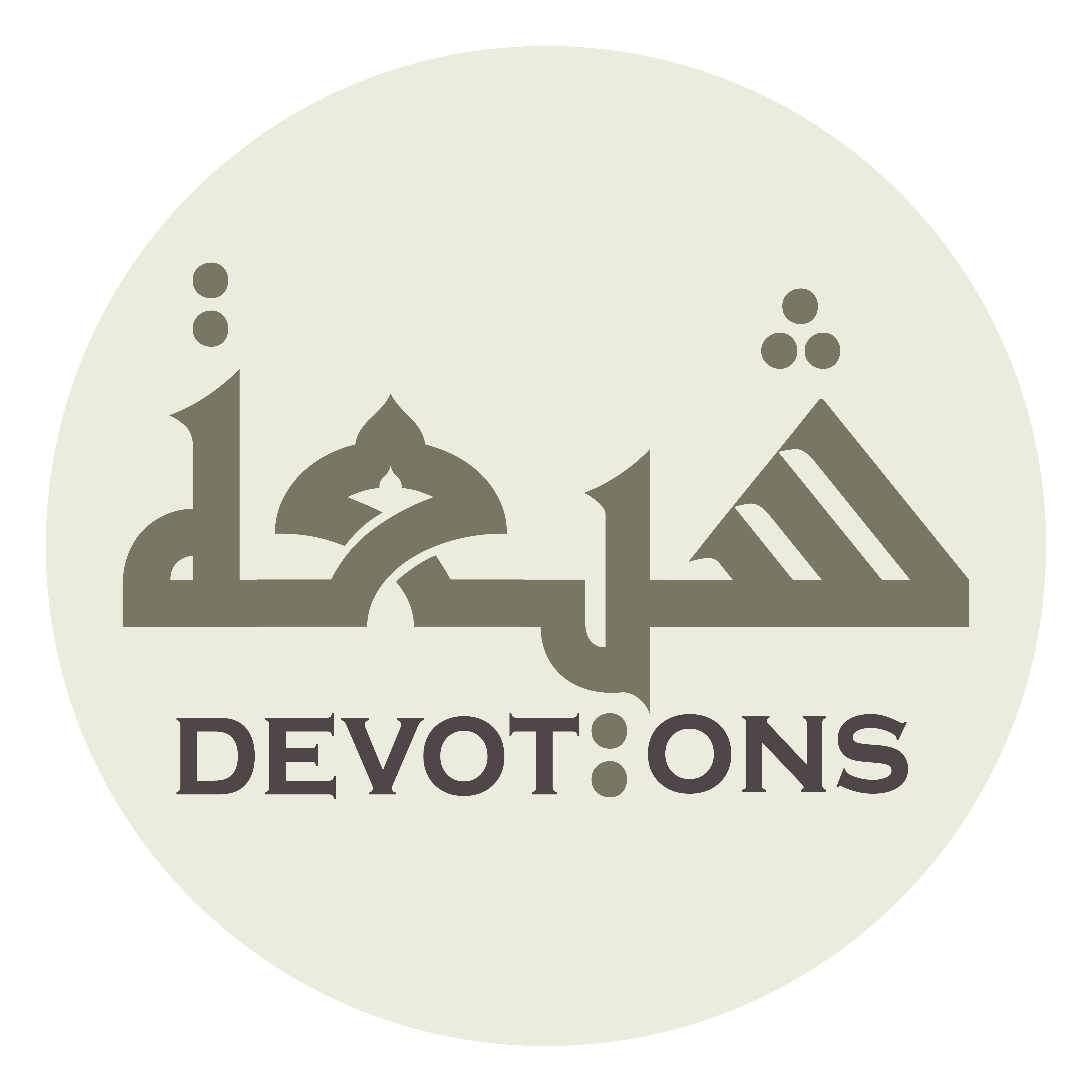 يَا مُعْلِنُ يَا مُقَسِّمُ

yā mu`linu yā muqassim

O Proclaimer, O Distributor.
Dua Jawshan Kabeer
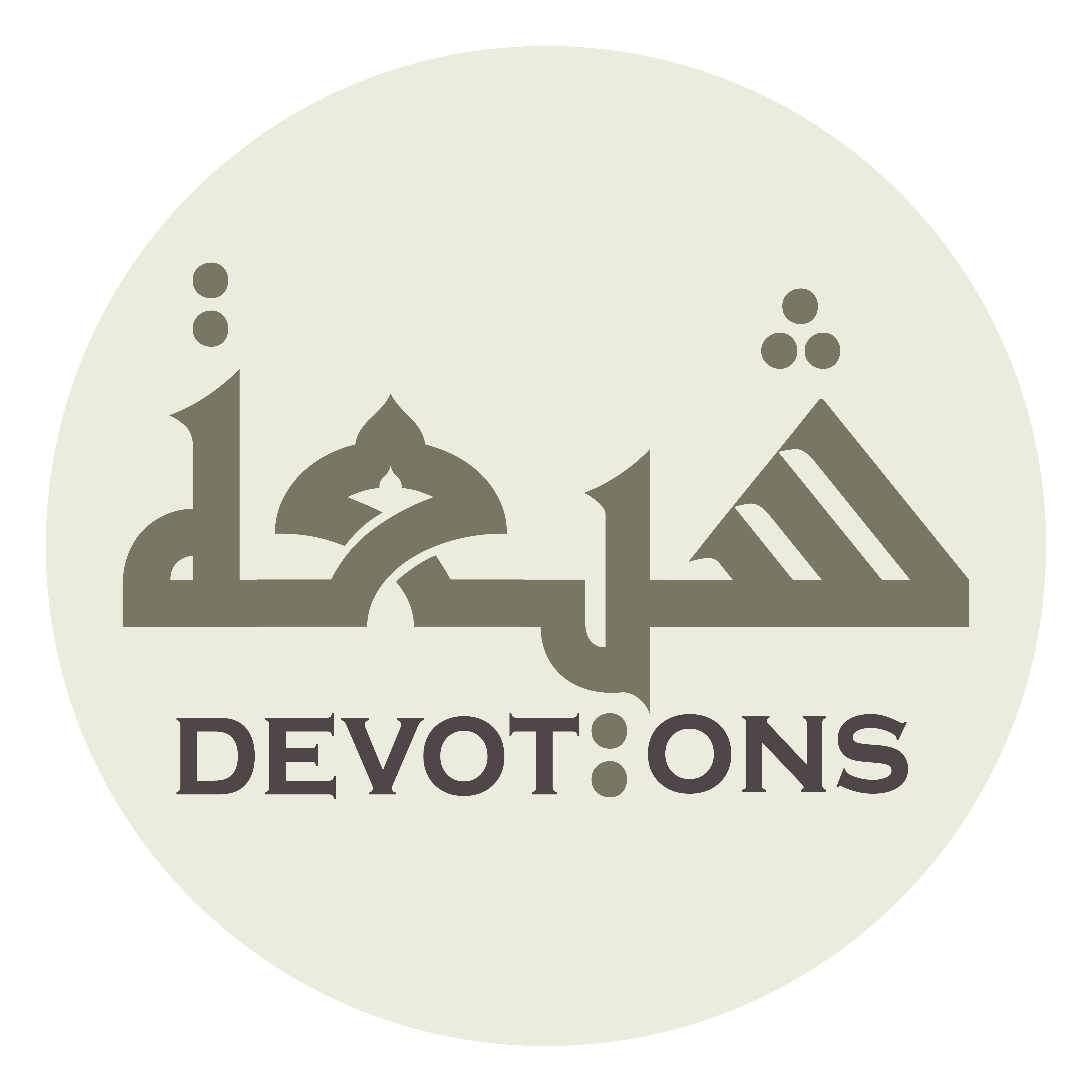 سُبْحَانَكَ يَا لَا إِلٰهَ إِلَّا اَنْتَ

subḥānaka yā lā ilāha illā ant

Praise be to You, there is no god but You,
Dua Jawshan Kabeer
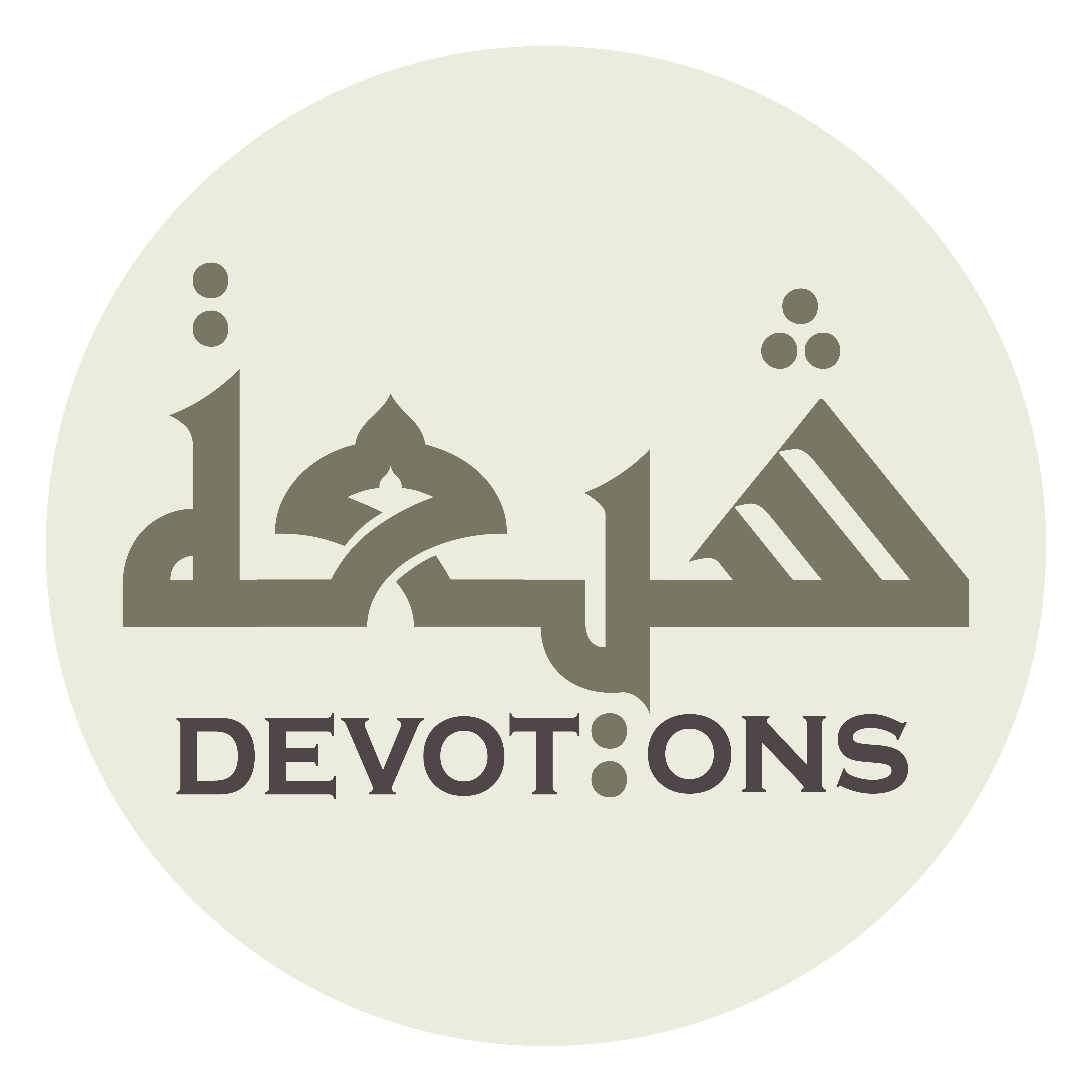 اَلغَوْثَ، اَلغَوْثَ

al ghawth, al ghawth

[I beseech you for] relief, relief
Dua Jawshan Kabeer
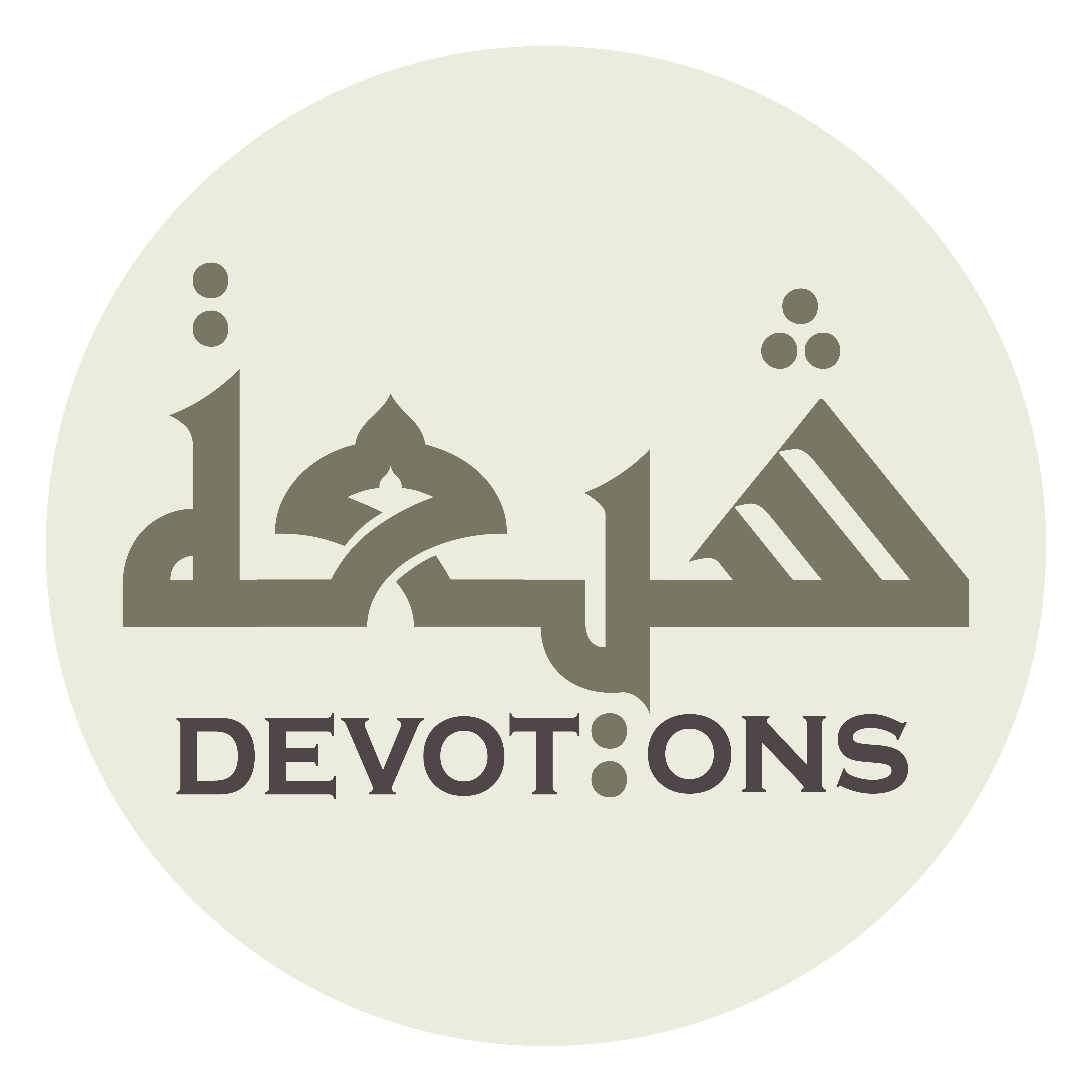 خَلِّصْنَا مِنَ النَّارِ يَا رَبِّ

khalliṣnā minan nāri yā rabb

Protect us from the Fire, O Lord.
Dua Jawshan Kabeer
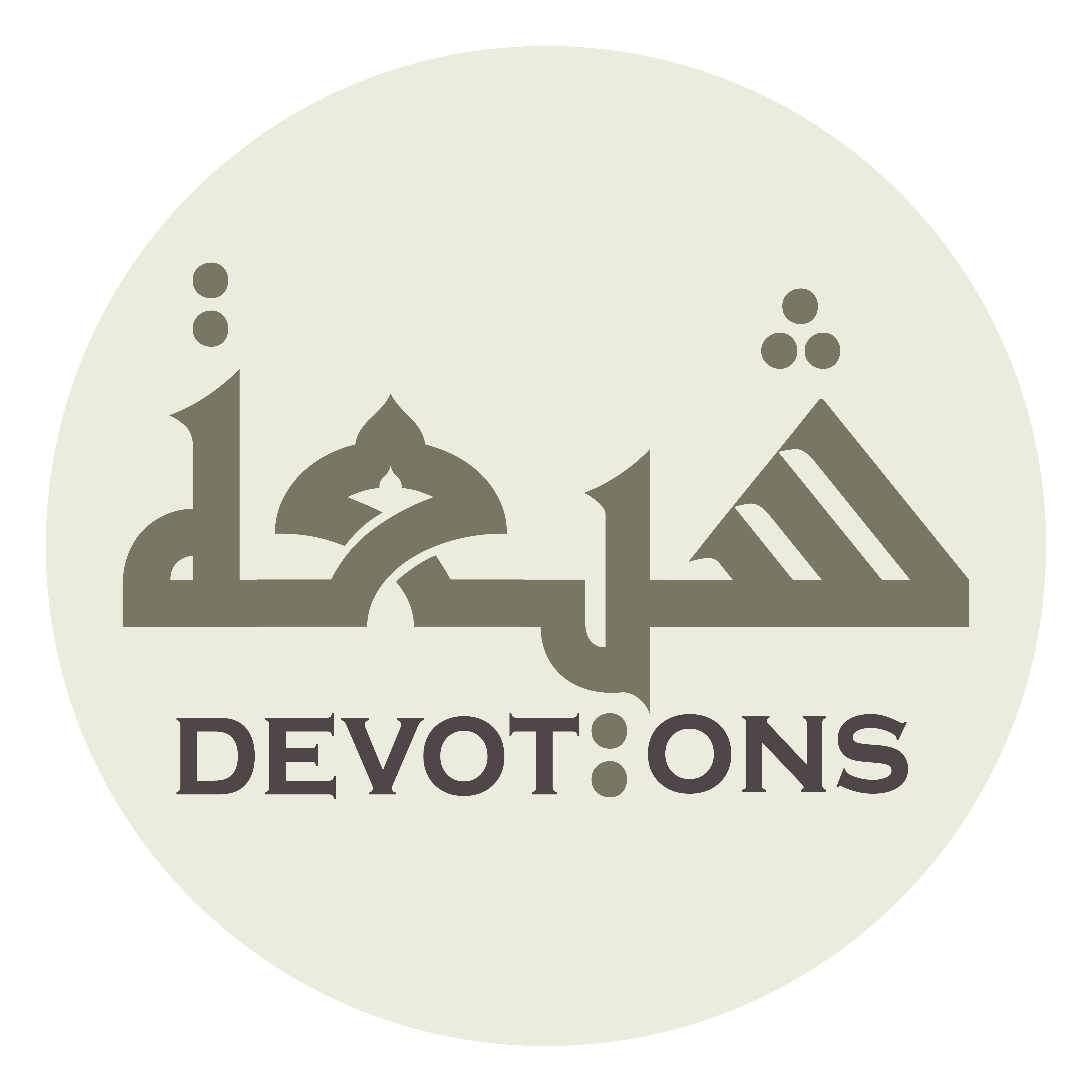 18\100
Dua Jawshan Kabeer
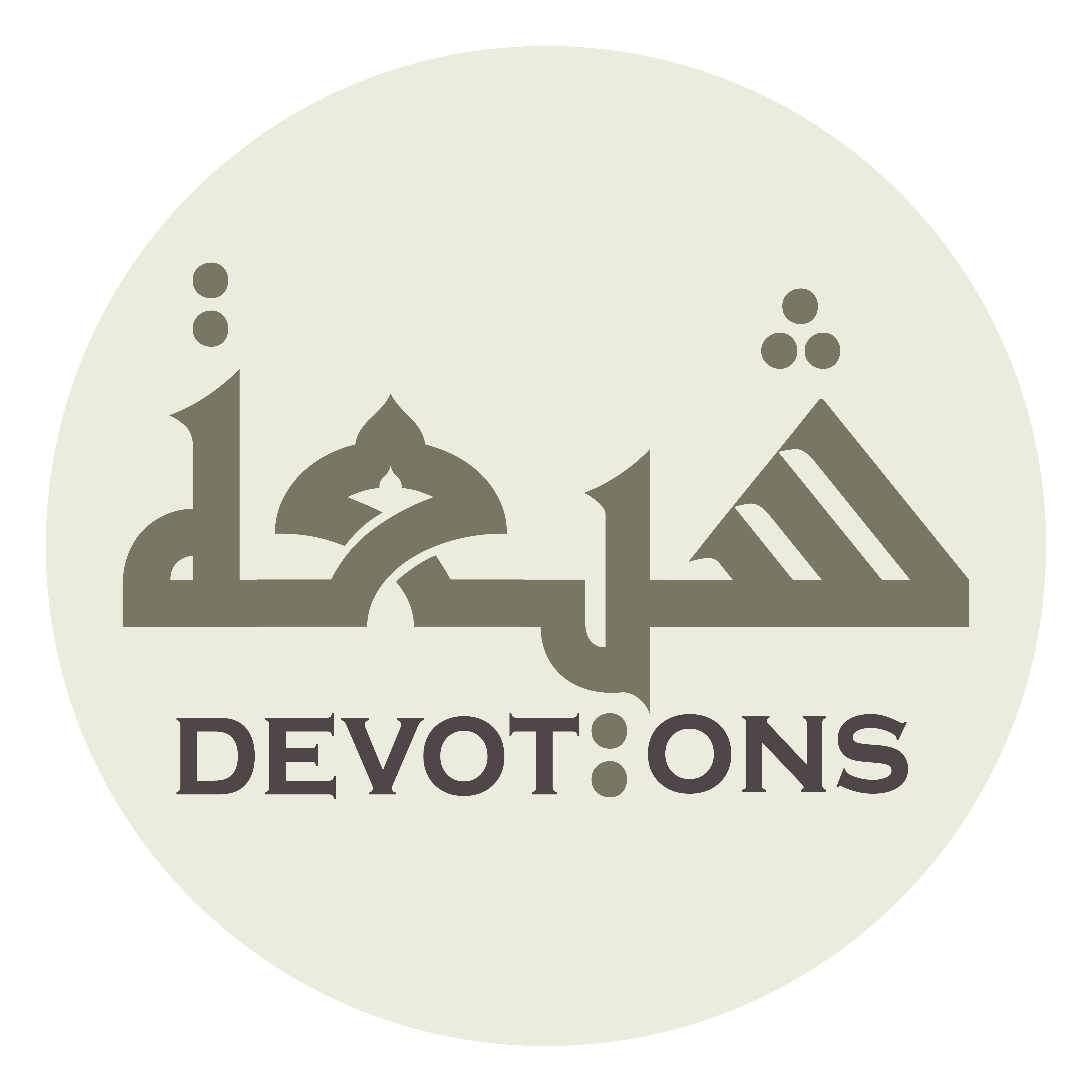 TO INCREASE LIVELIHOOD
Dua Jawshan Kabeer
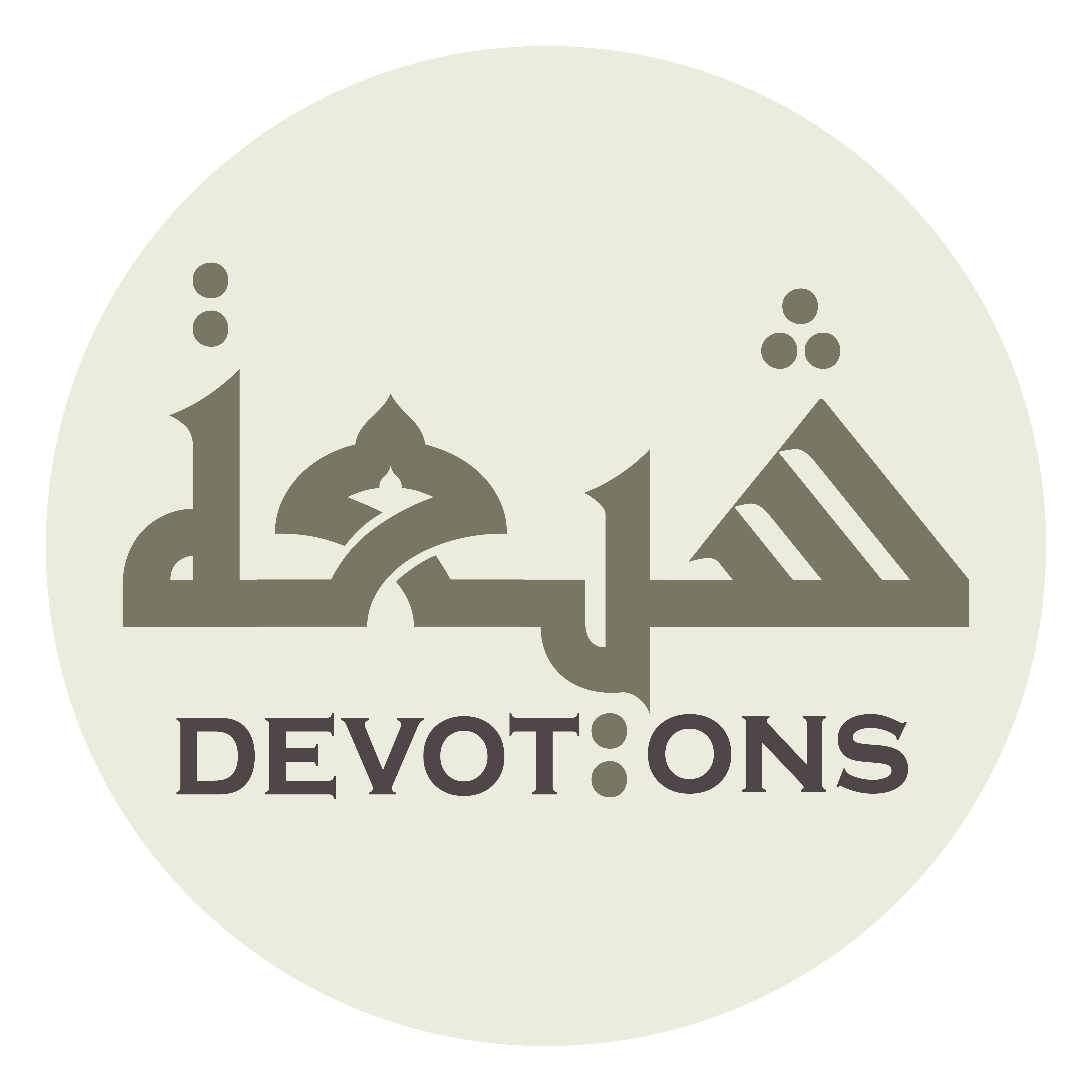 يَا مَنْ هُوَ فِيْ مُلْكِهِ مُقِيمٌ

yā man huwa fī mulkihi muqīm

O Everlasting in His Kingdom,
Dua Jawshan Kabeer
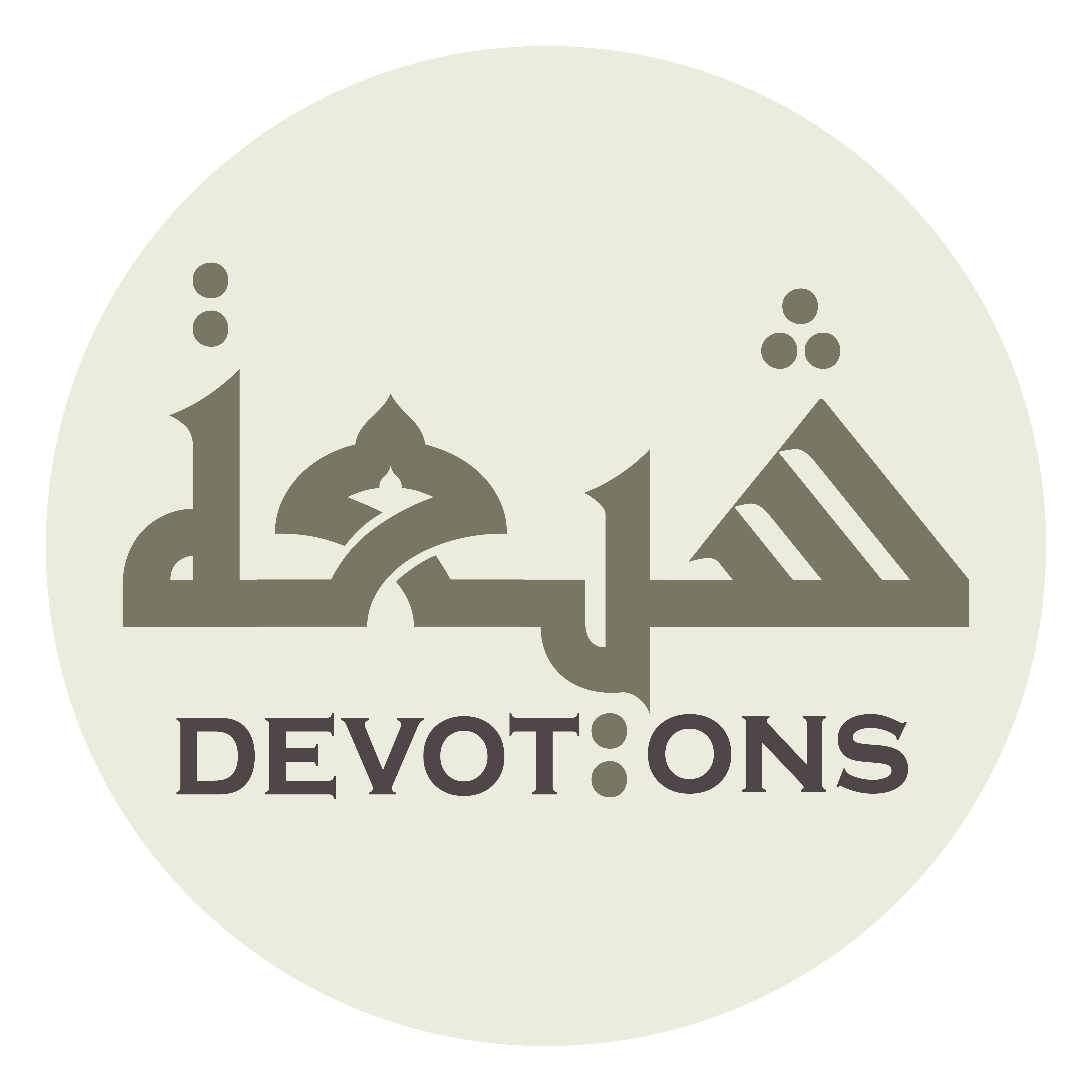 يَا مَنْ هُوَ فِيْ سُلْطَانِهِ قَدِيمٌ

yā man huwa fī sulṭānihi qadīm

O Eternal in His sovereignty,
Dua Jawshan Kabeer
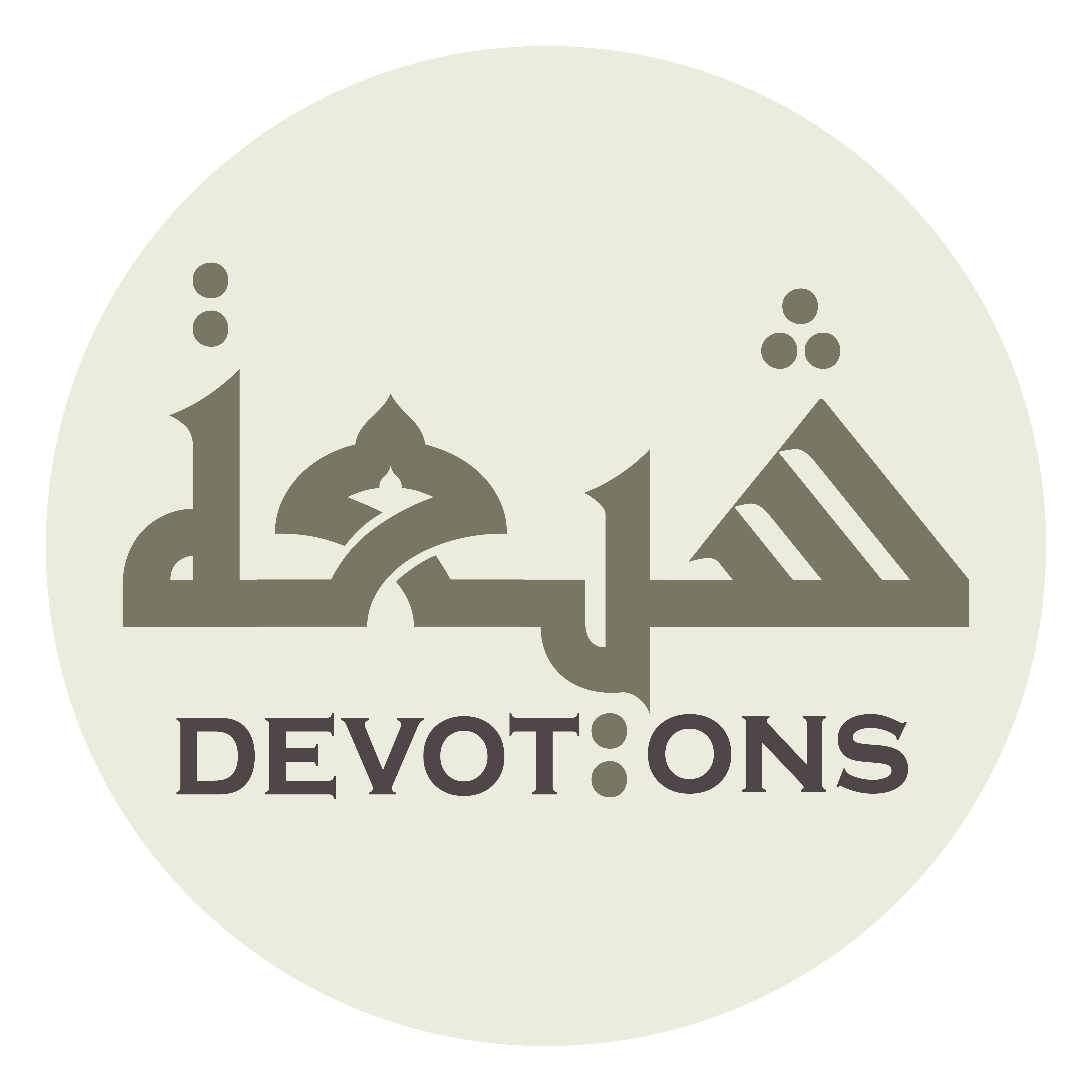 يَا مَنْ هُوَ فِيْ جَلالِهِ عَظِيمٌ

yā man huwa fī jalālihi `aẓīm

O Greatest in His grandeur,
Dua Jawshan Kabeer
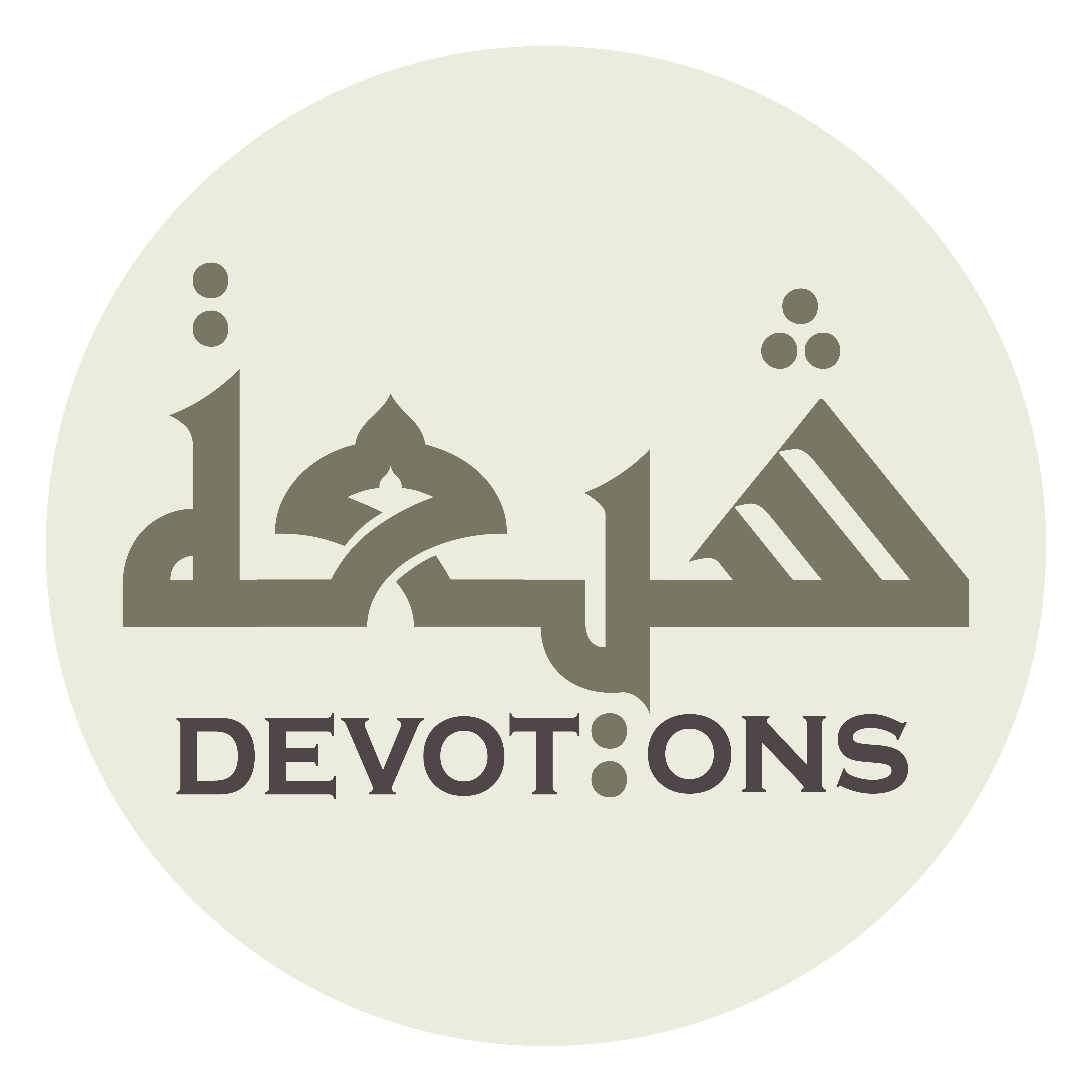 يَا مَنْ هُوَ عَلىٰ عِبَادِهِ رَحِيمٌ

yā man huwa `alā `ibādihi raḥīm

O Most Merciful to His servants,
Dua Jawshan Kabeer
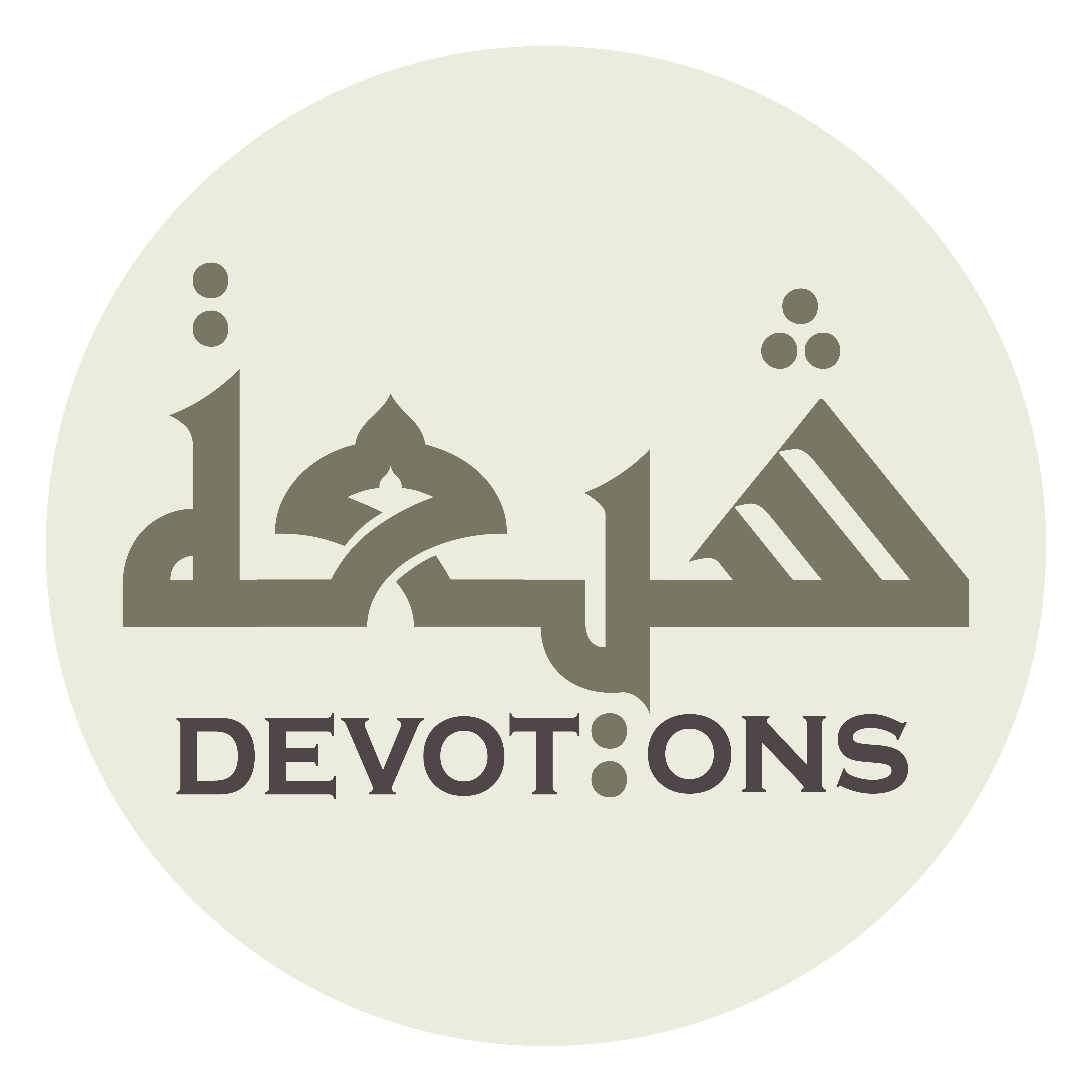 يَا مَنْ هُوَ بِكُلِّ شَيْءٍ عَلِيمٌ

yā man huwa bikulli shay-in `alīm

O Knower of everything,
Dua Jawshan Kabeer
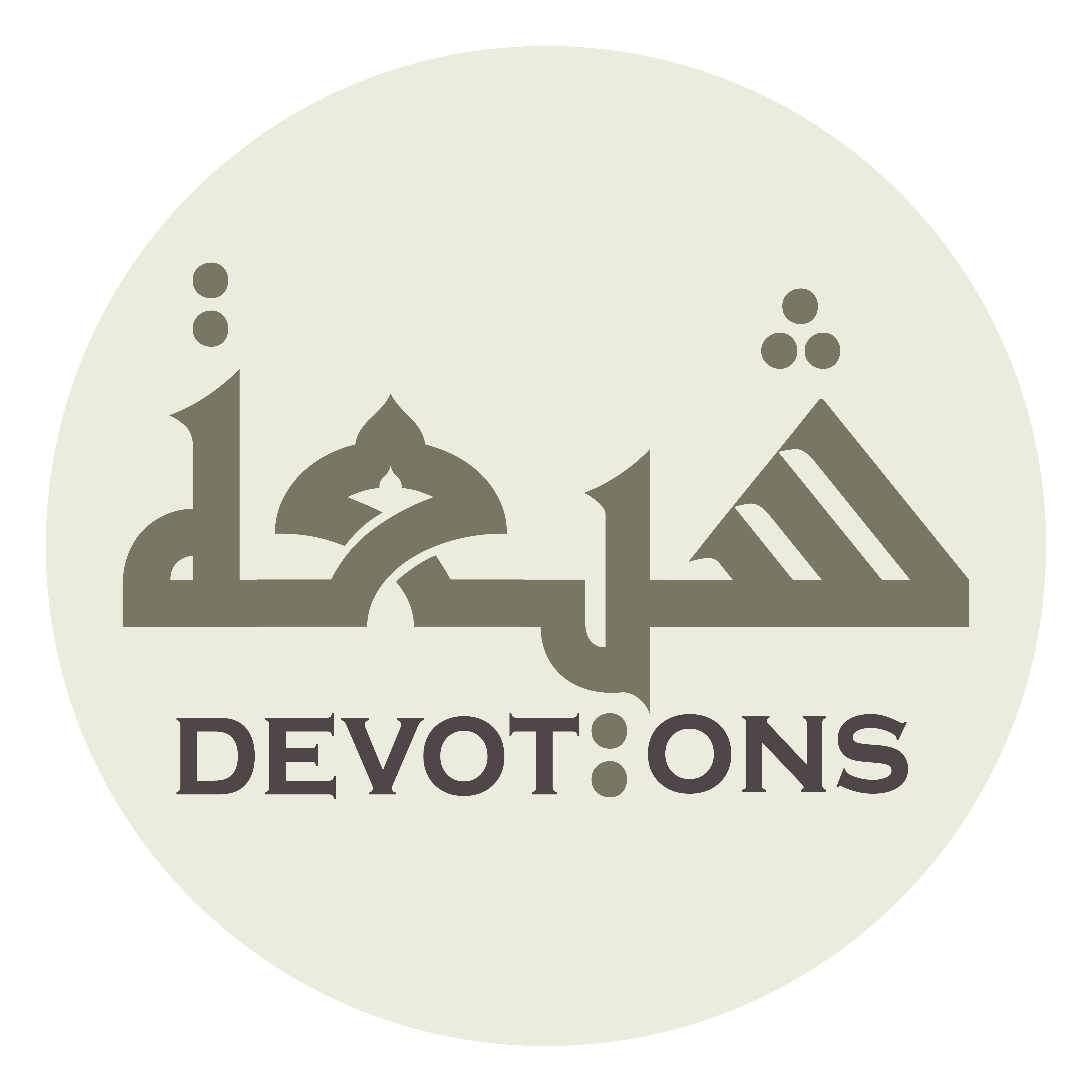 يَا مَنْ هُوَ بِمَنْ عَصَاهُ حَلِيمٌ

yā man huwa biman `aṣāhu ḥalīm

O Forbearing to him who disobeys Him,
Dua Jawshan Kabeer
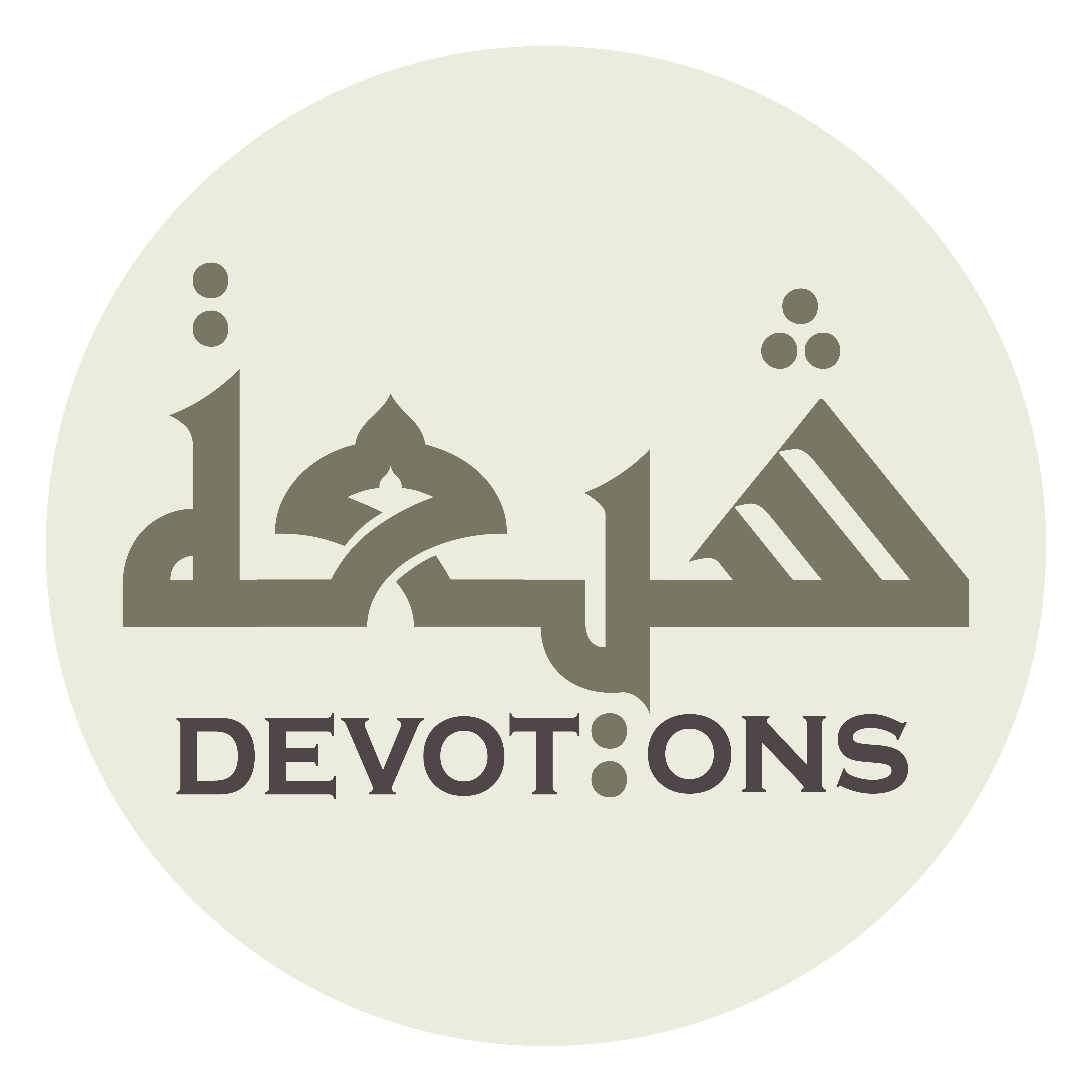 يَا مَنْ هُوَ بِمَنْ رَجَاهُ كَرِيمٌ

yā man huwa biman rajāhu karīm

O Magnanimous to him who places his hope in Him,
Dua Jawshan Kabeer
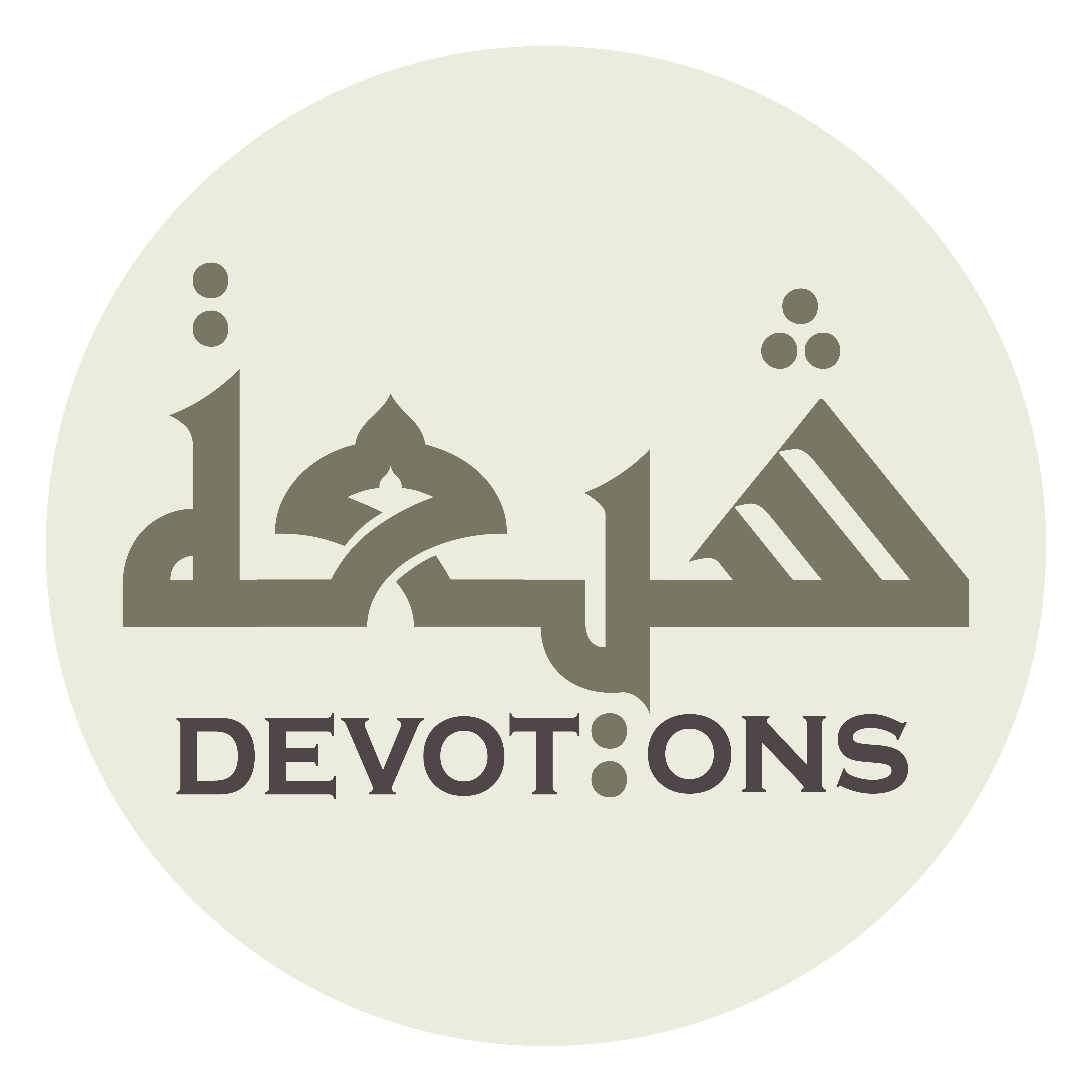 يَا مَنْ هُوَ فِيْ صُنْعِهِ حَكِيمٌ

yā man huwa fī ṣun`ihi ḥakīm

O He Who is Wise over what He has fashioned,
Dua Jawshan Kabeer
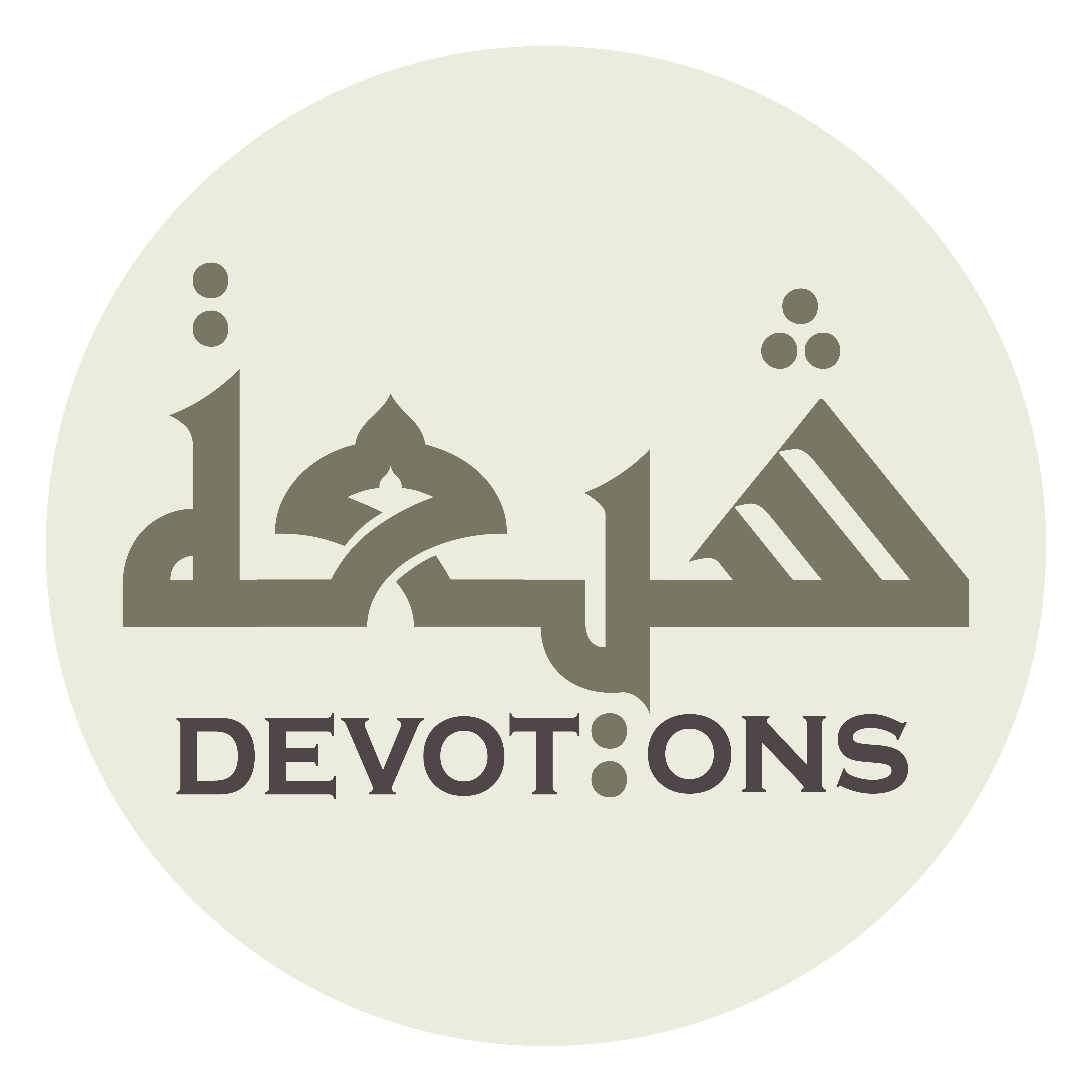 يَا مَنْ هُوَ فِيْ حِكْمَتِهِ لَطِيفٌ

yā man huwa fī ḥikmatihi laṭīf

O He Who is Subtle in his Wisdom,
Dua Jawshan Kabeer
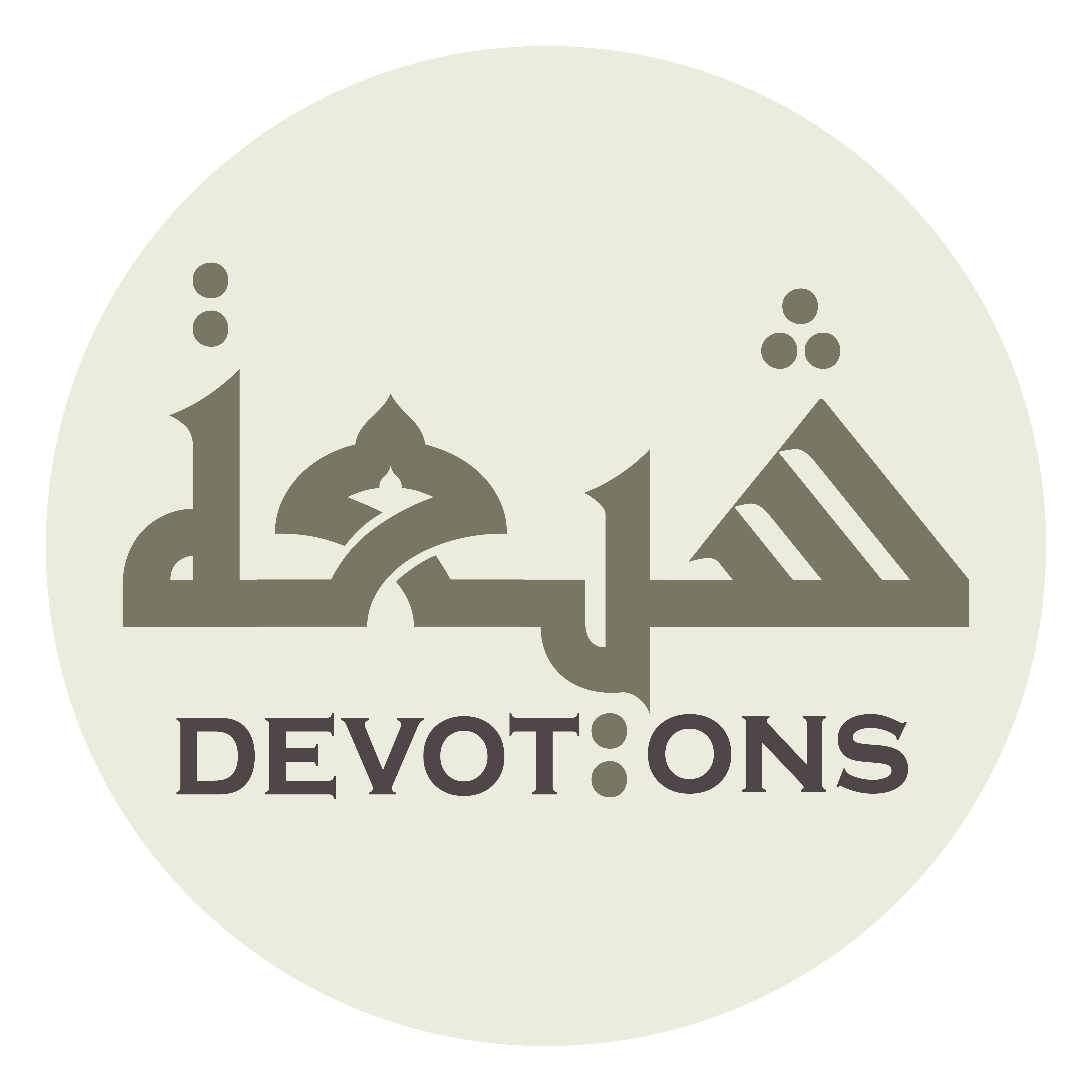 يَا مَنْ هُوَ فِيْ لُطْفِهِ قَدِيمٌ

yā man huwa fī luṭfihi qadīm

O He Who is Eternal in His Kindness.
Dua Jawshan Kabeer
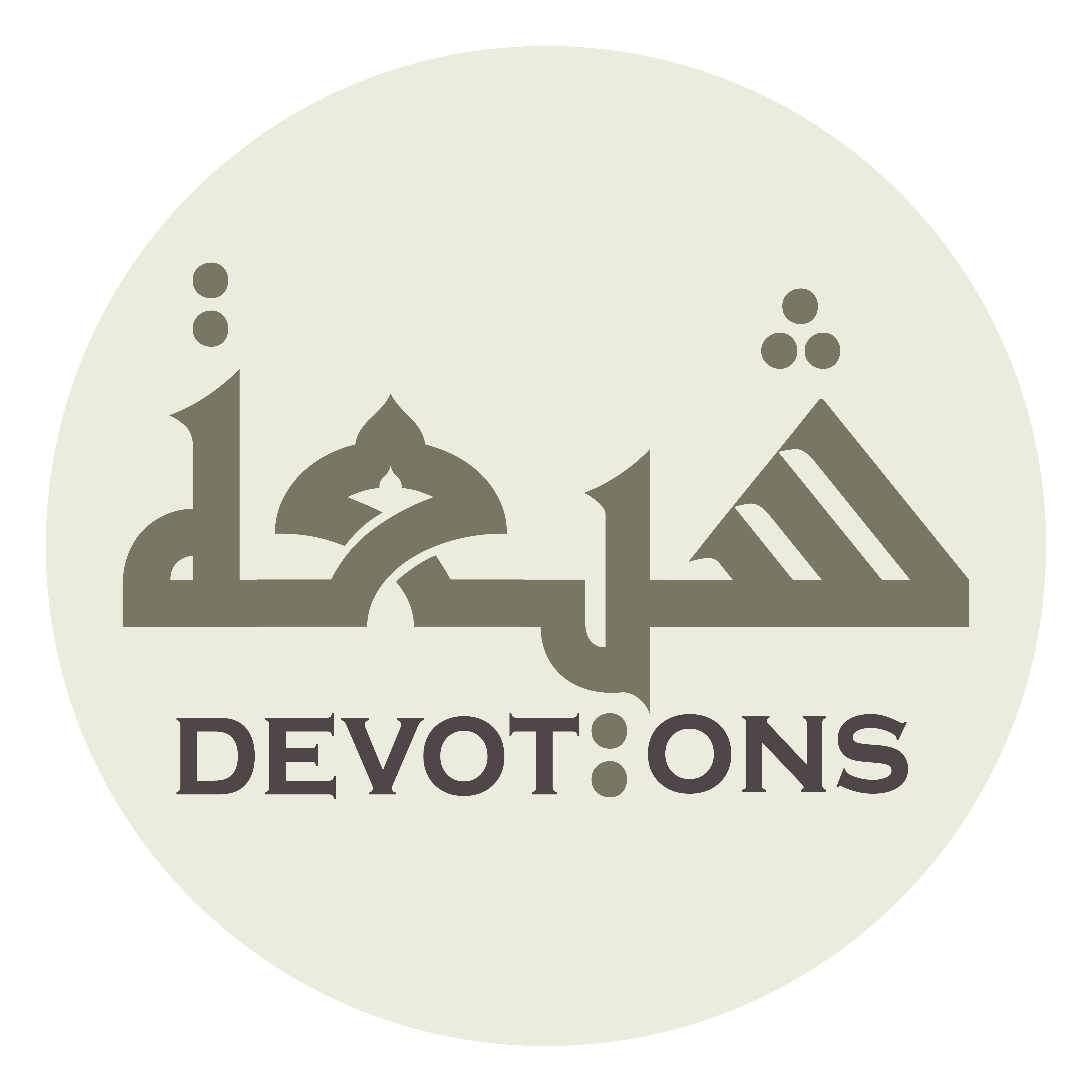 سُبْحَانَكَ يَا لَا إِلٰهَ إِلَّا اَنْتَ

subḥānaka yā lā ilāha illā ant

Praise be to You, there is no god but You,
Dua Jawshan Kabeer
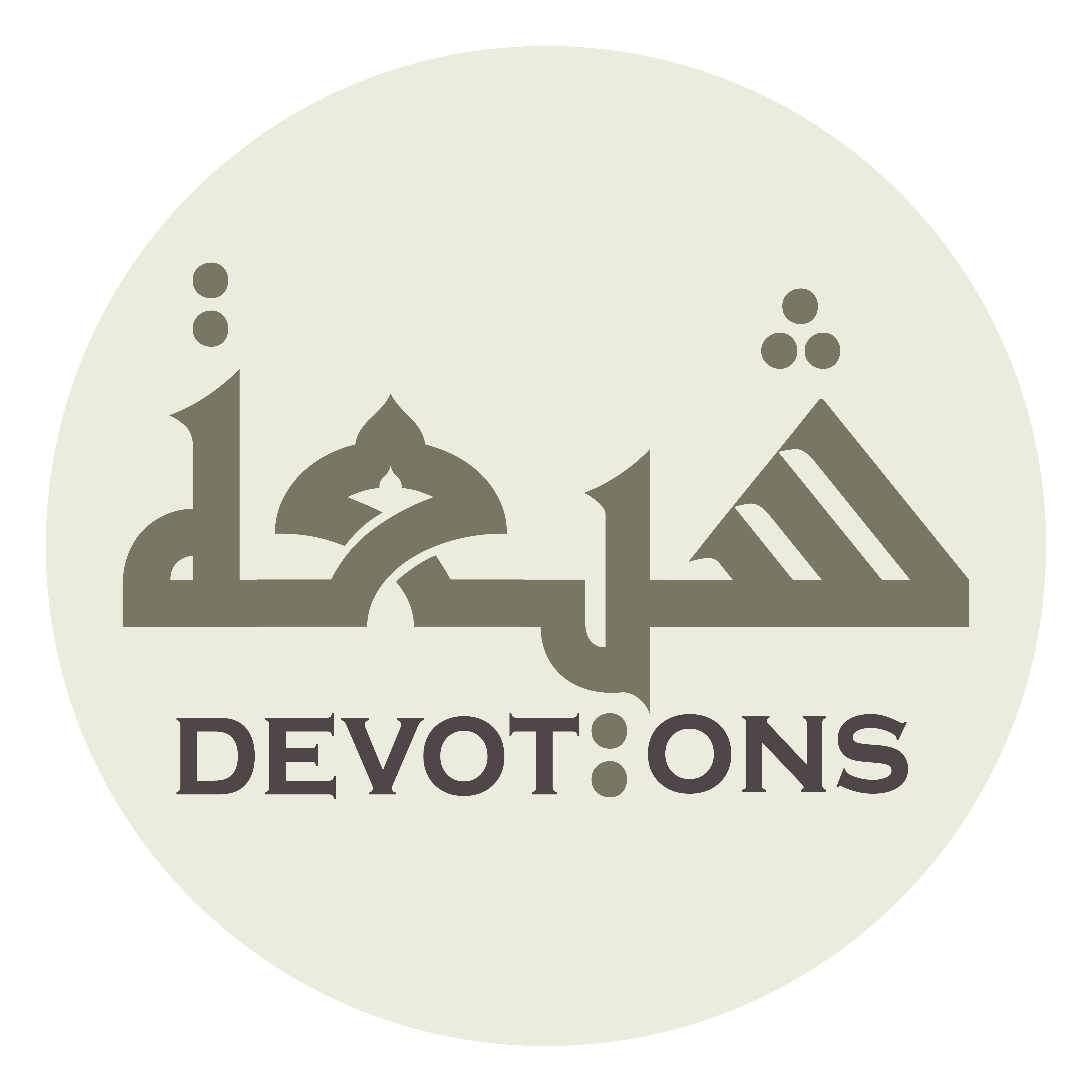 اَلغَوْثَ، اَلغَوْثَ

al ghawth, al ghawth

[I beseech you for] relief, relief
Dua Jawshan Kabeer
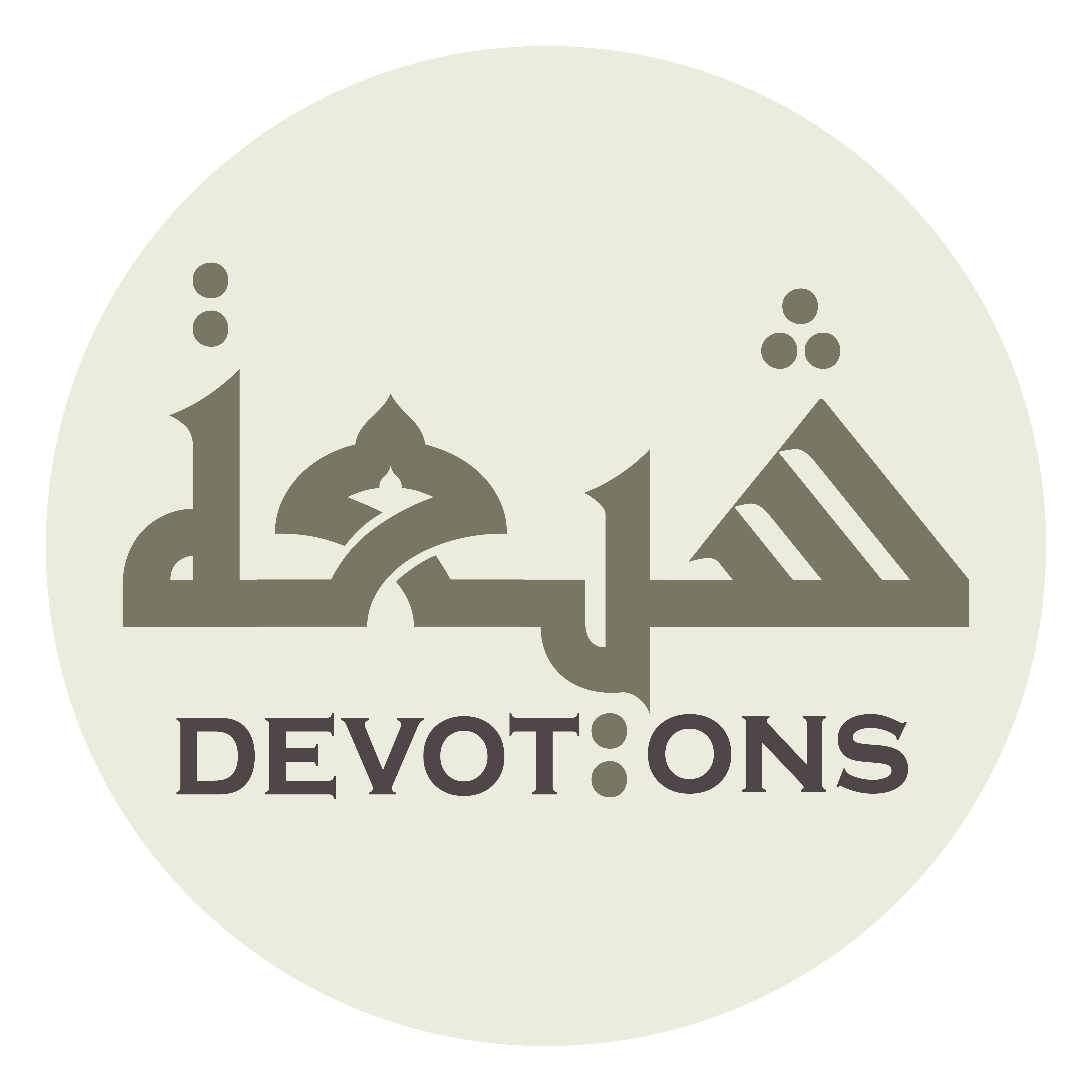 خَلِّصْنَا مِنَ النَّارِ يَا رَبِّ

khalliṣnā minan nāri yā rabb

Protect us from the Fire, O Lord.
Dua Jawshan Kabeer
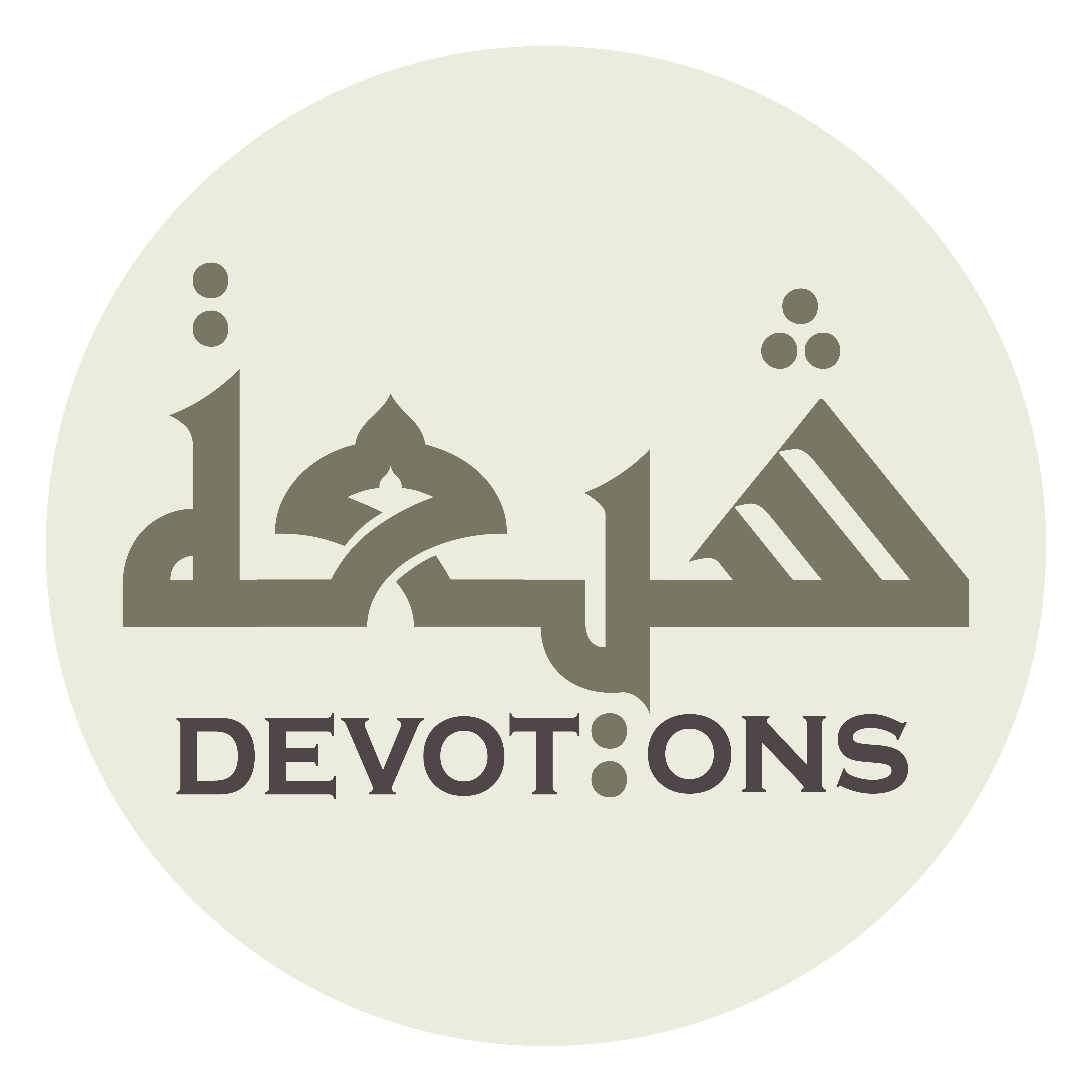 19\100
Dua Jawshan Kabeer
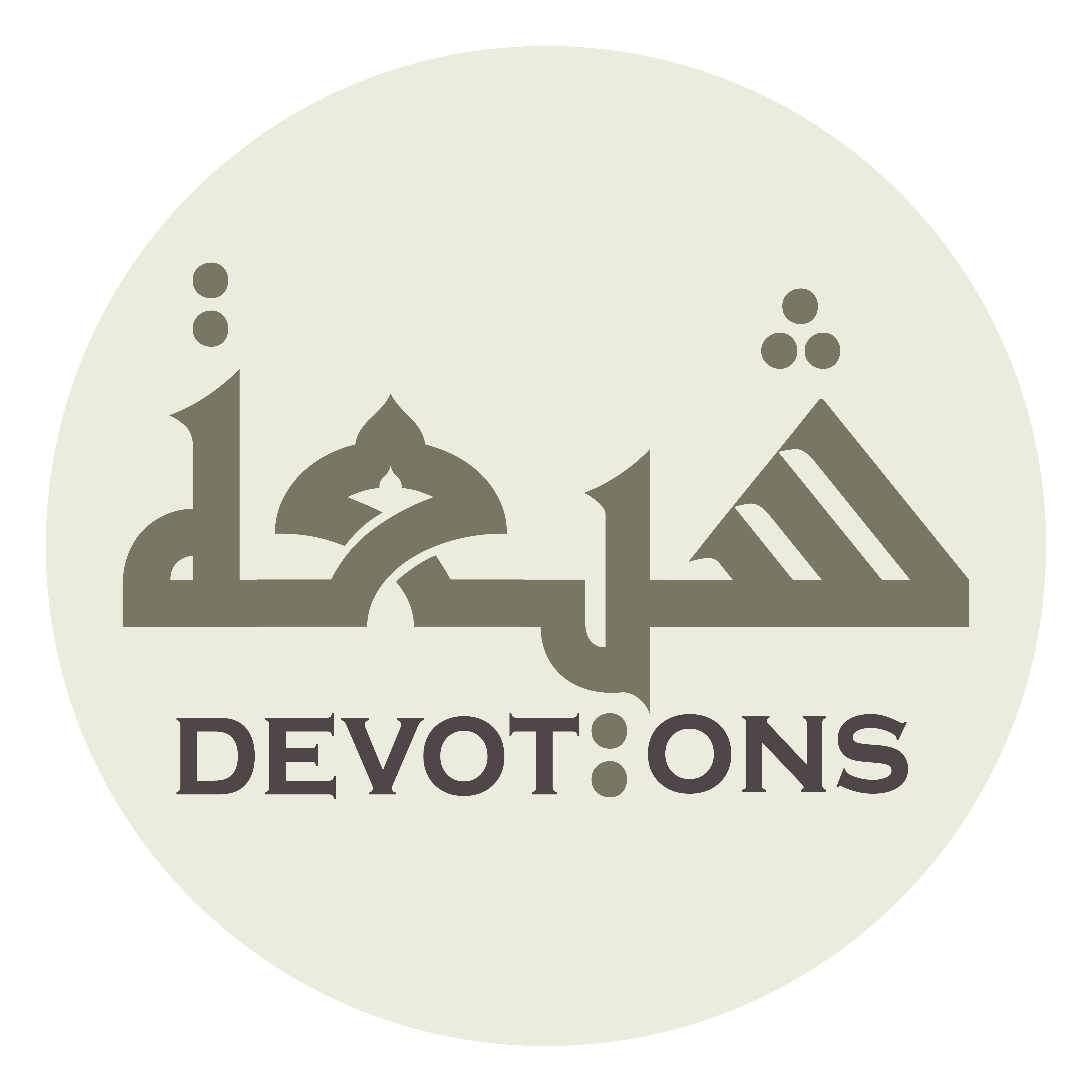 TO ATTAIN DISTINCTION
Dua Jawshan Kabeer
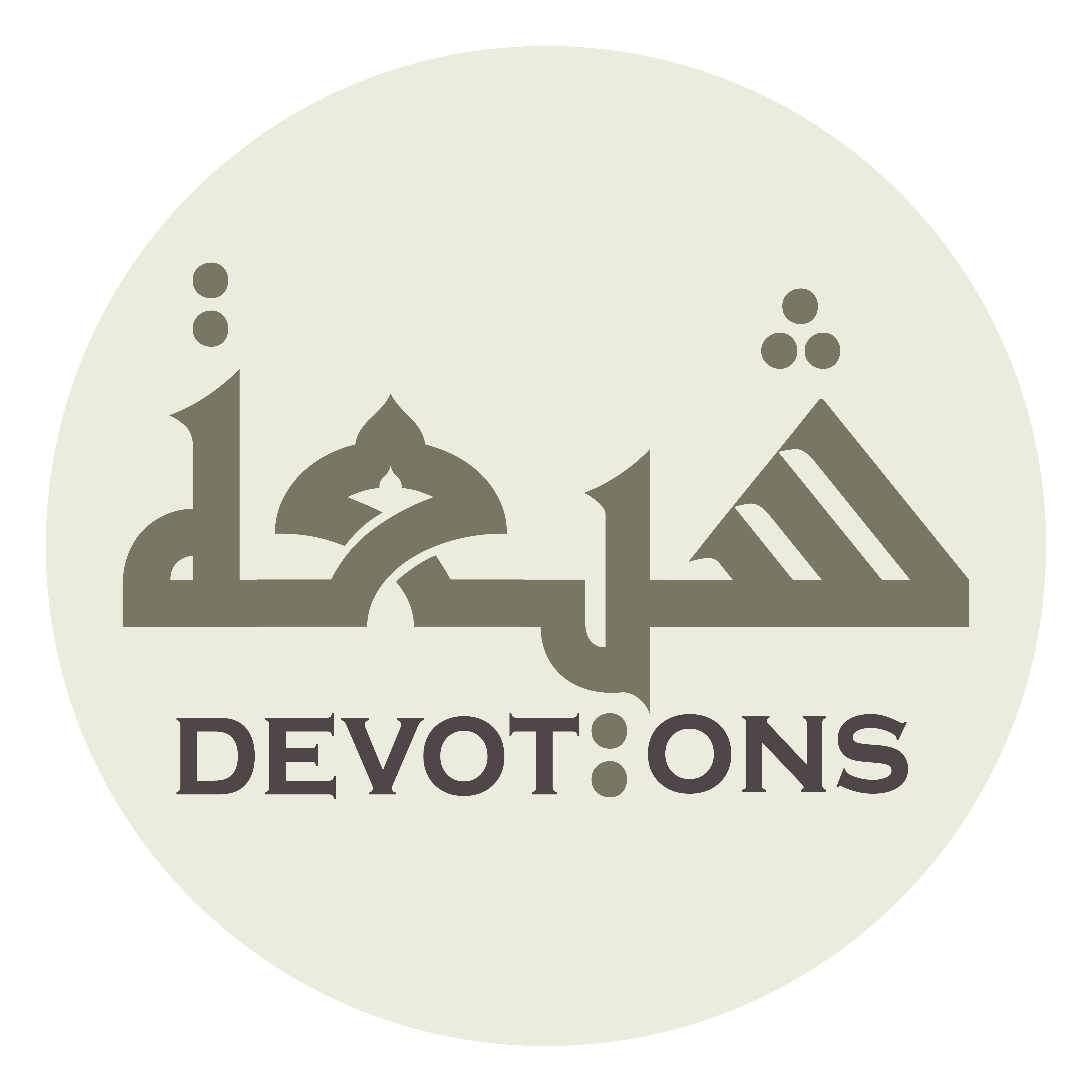 يَا مَنْ لَايُرْجىٰ إِلَّا فَضْلُهُ

yā man lāyur-jā illā faḍluh

O He, from Whom no hope is entertained save by His Grace ,
Dua Jawshan Kabeer
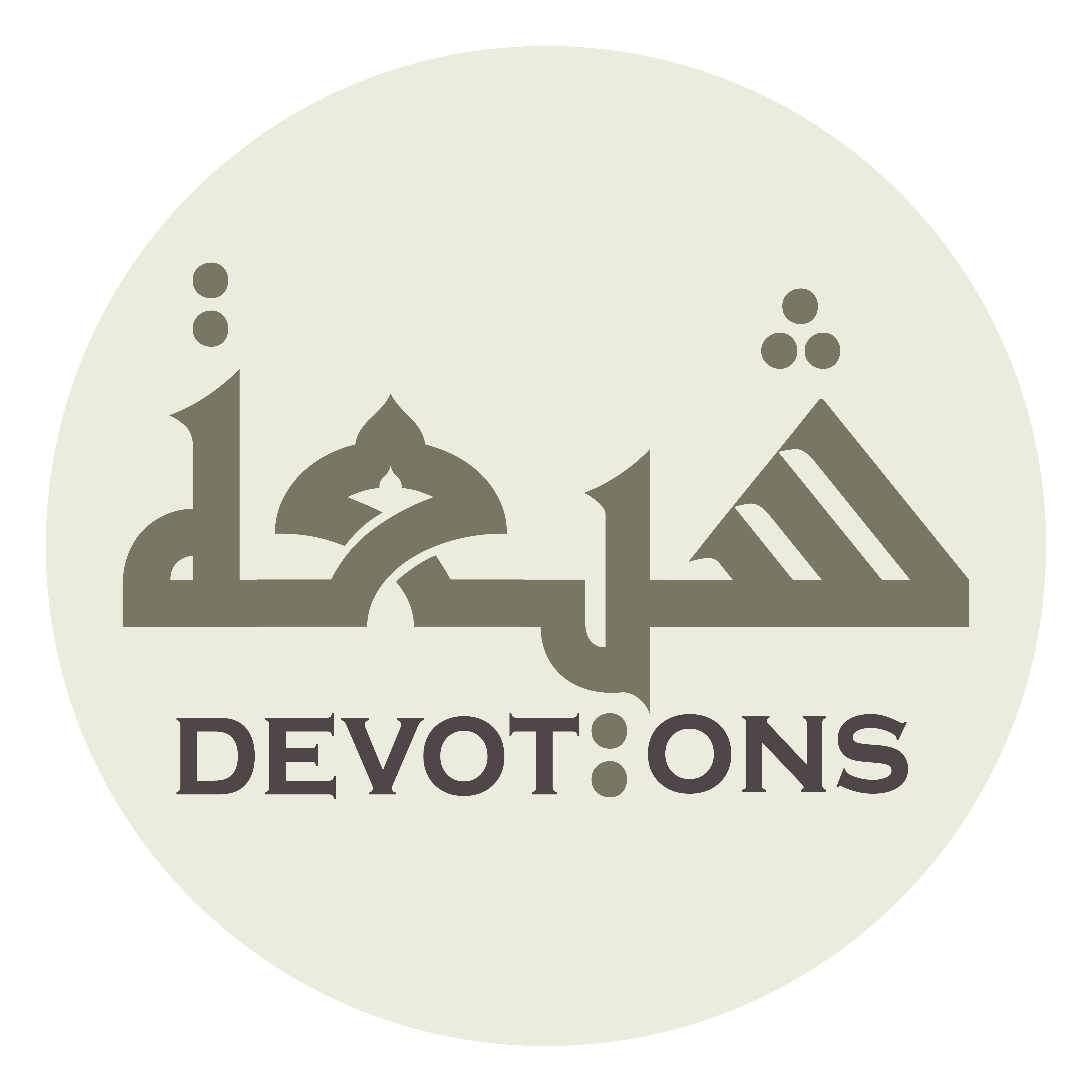 يَا مَنْ لَايُسْأَلُ إِلَّا عَفْوُهُ

yā man lāyus-alu illā `afwuh

O He, from Whom nothing is begged save His Pardon,
Dua Jawshan Kabeer
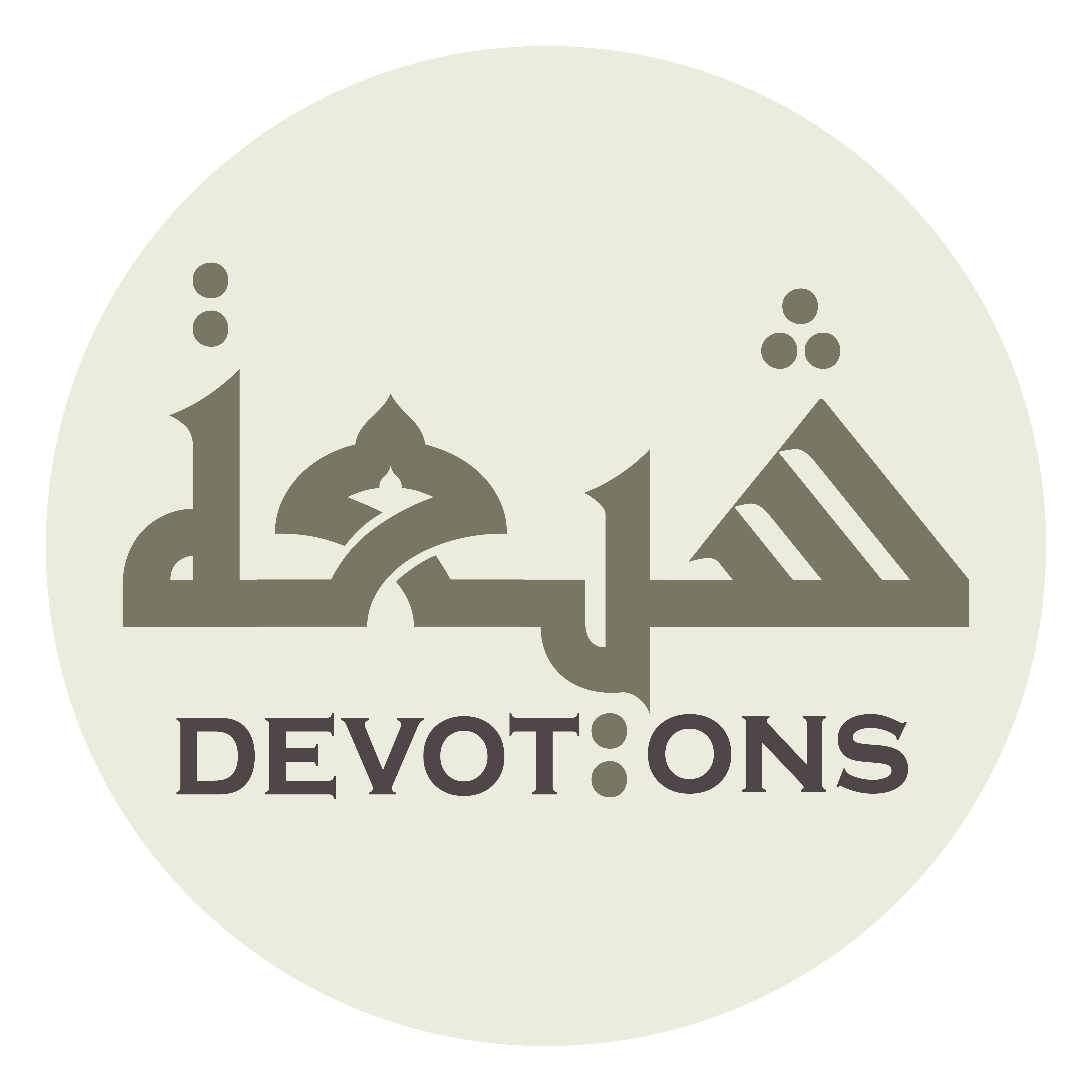 يَا مَنْ لَايُنْظَرُ إِلَّا بِرُّهُ

yā man lāyunẓaru illā birruh

O He, of Whom nothing is seen save His Goodness,
Dua Jawshan Kabeer
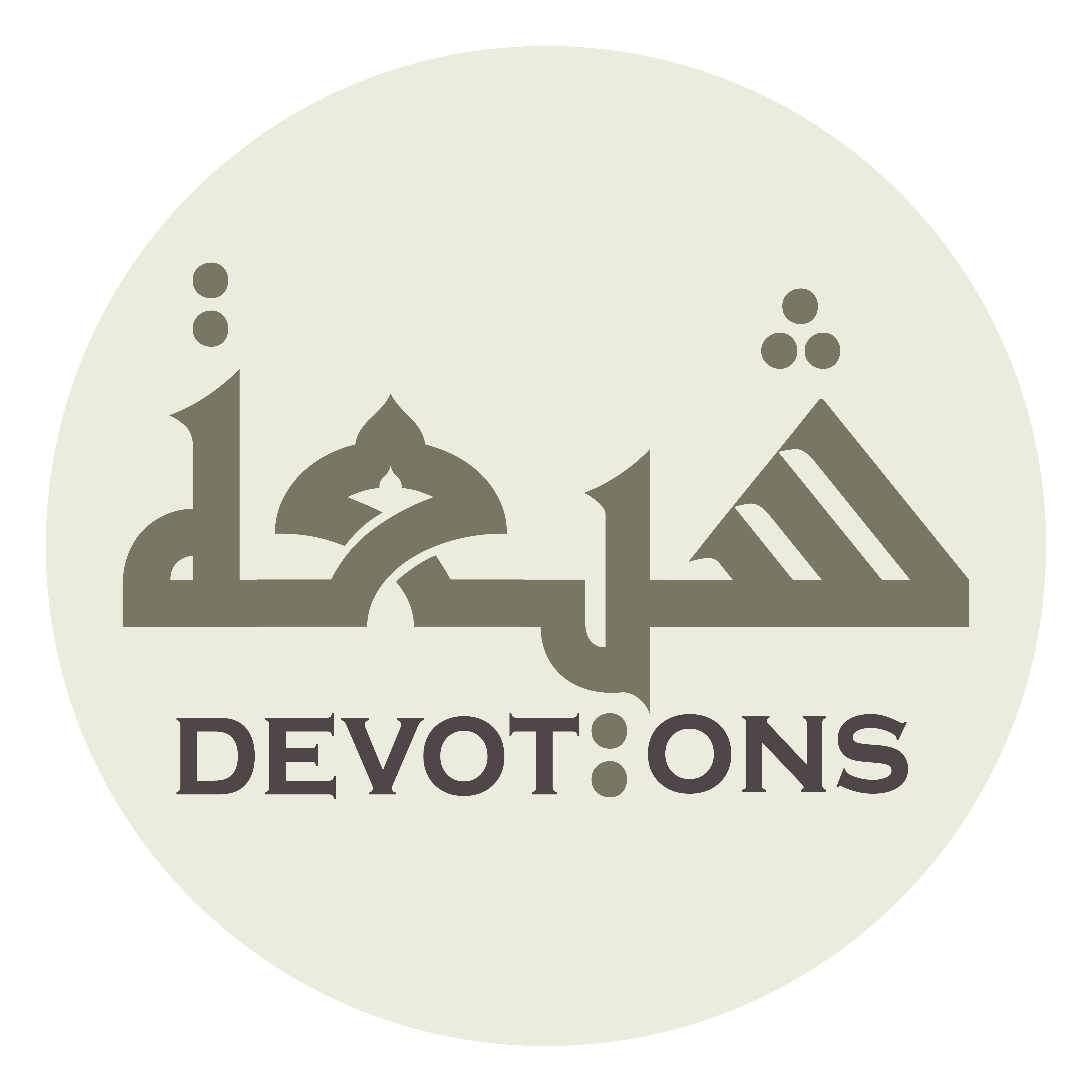 يَا مَنْ لَايُخَافُ إِلَّا عَدْلُهُ

yā man lāyukhāfu illā `adluh

O He, from Whom nothing is feared save His Justice,
Dua Jawshan Kabeer
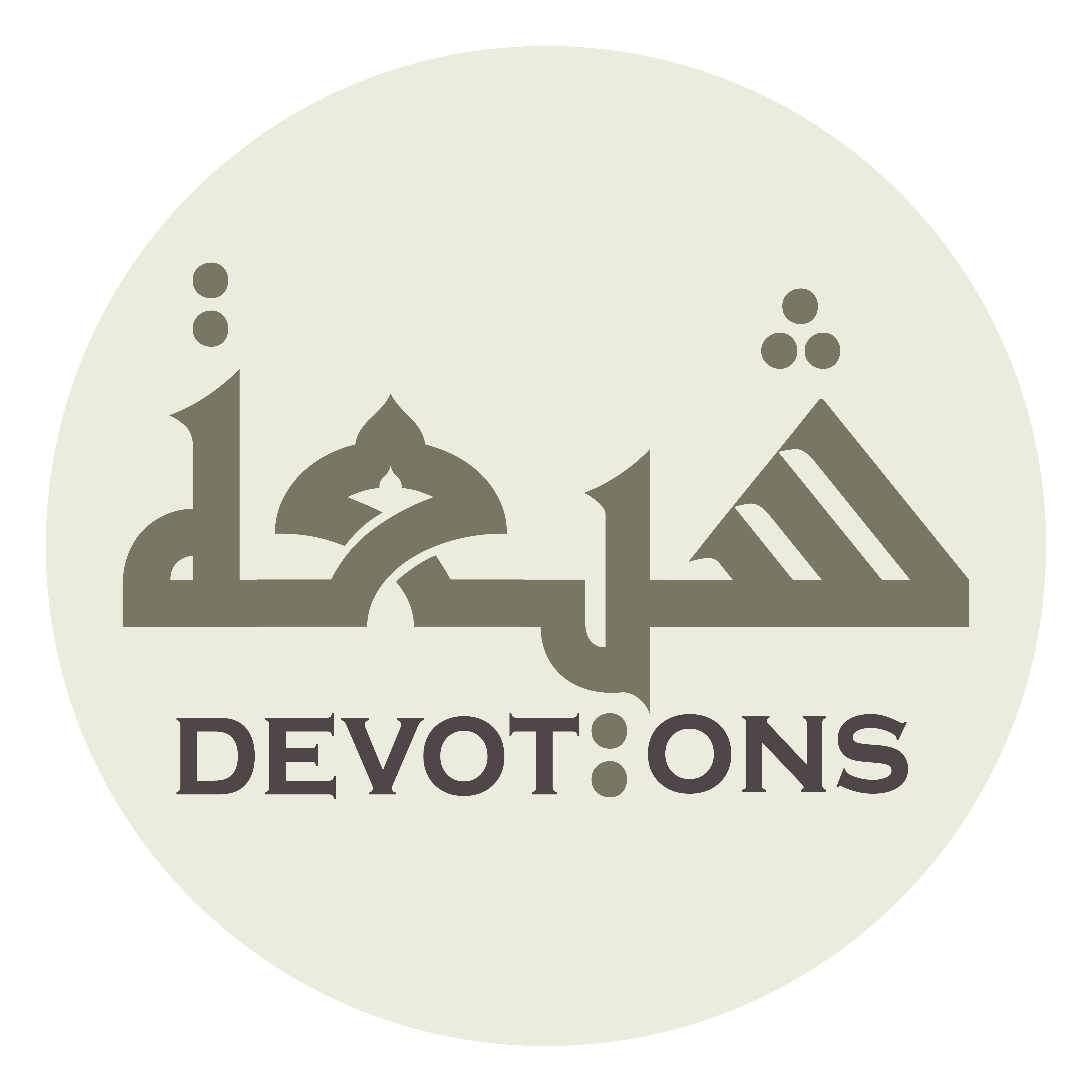 يَا مَنْ لَايَدُومُ إِلَّا مُلْكُهُ

yā man lāyadūmu illā mulkuh

O He, Whose sovereignty alone of eternal,
Dua Jawshan Kabeer
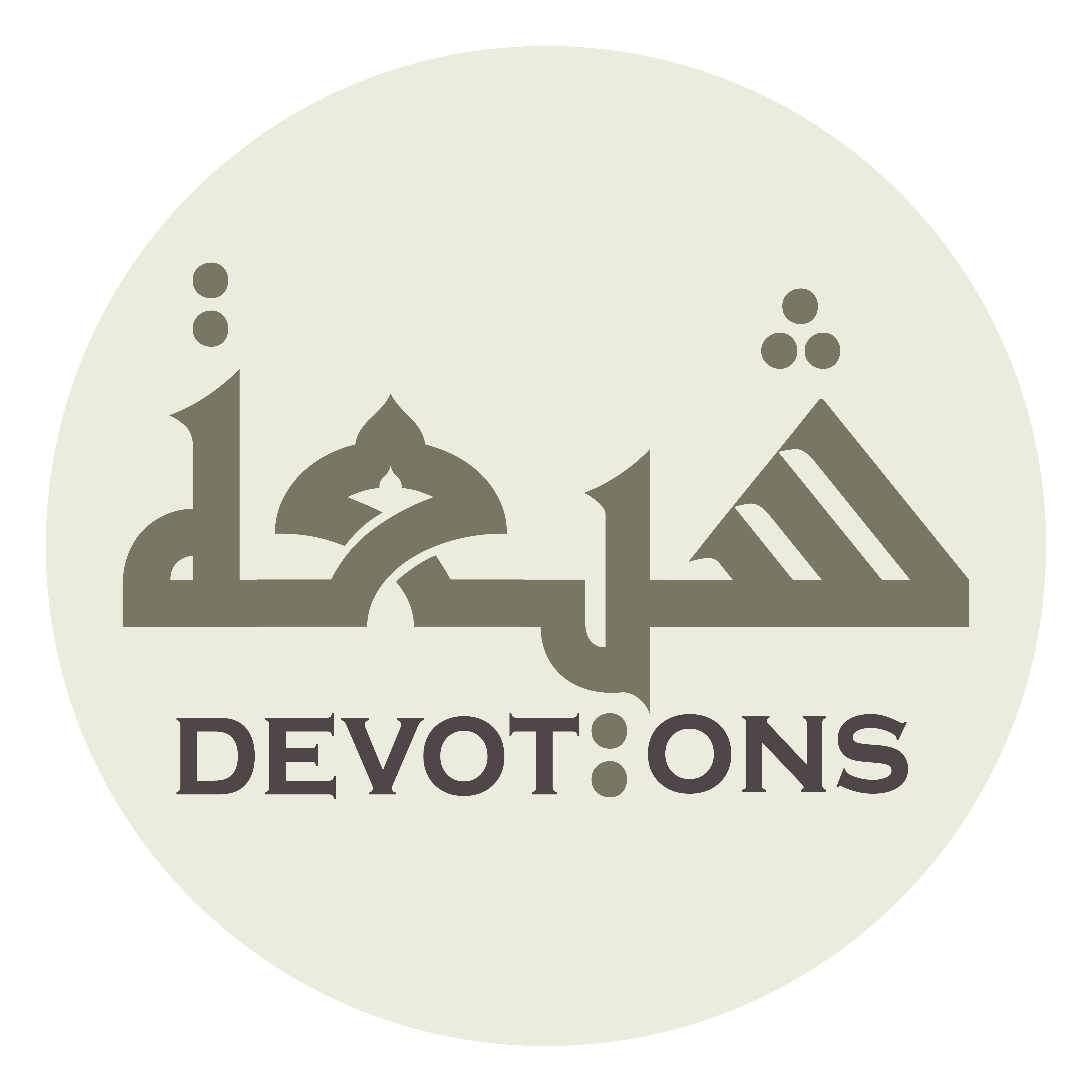 يَا مَنْ لَاسُلْطَانَ إِلَّا سُلْطَانُهُ

yā man lāsulṭāna illā sulṭānuh

O He, Who alone has true majesty,
Dua Jawshan Kabeer
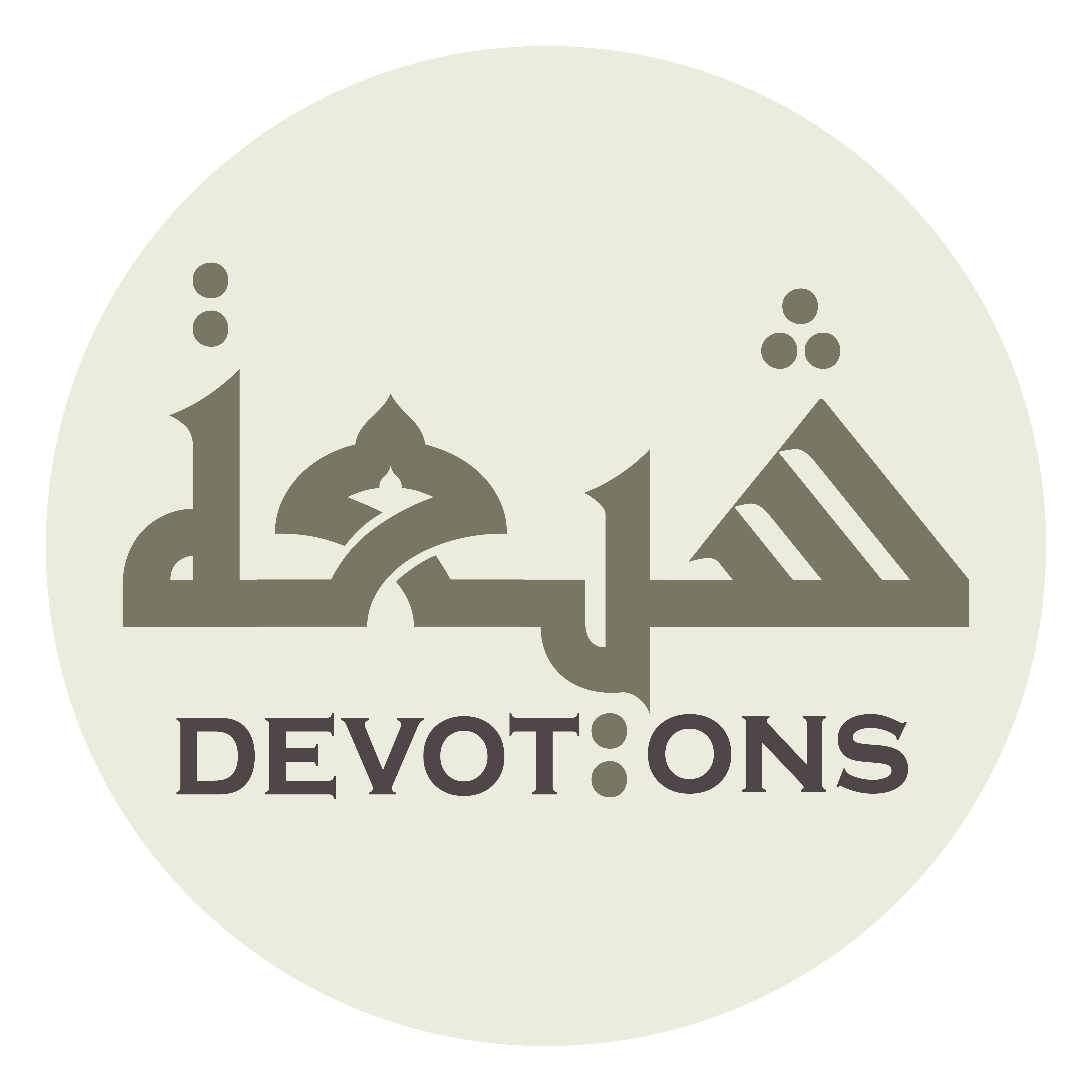 يَا مَنْ وَسِعَتْ كُلَّ شَيْءٍ رَحْمَتُهُ

yā man wasi`at kulla shay-in raḥmatuh

O He, Whose blessings extend to all,
Dua Jawshan Kabeer
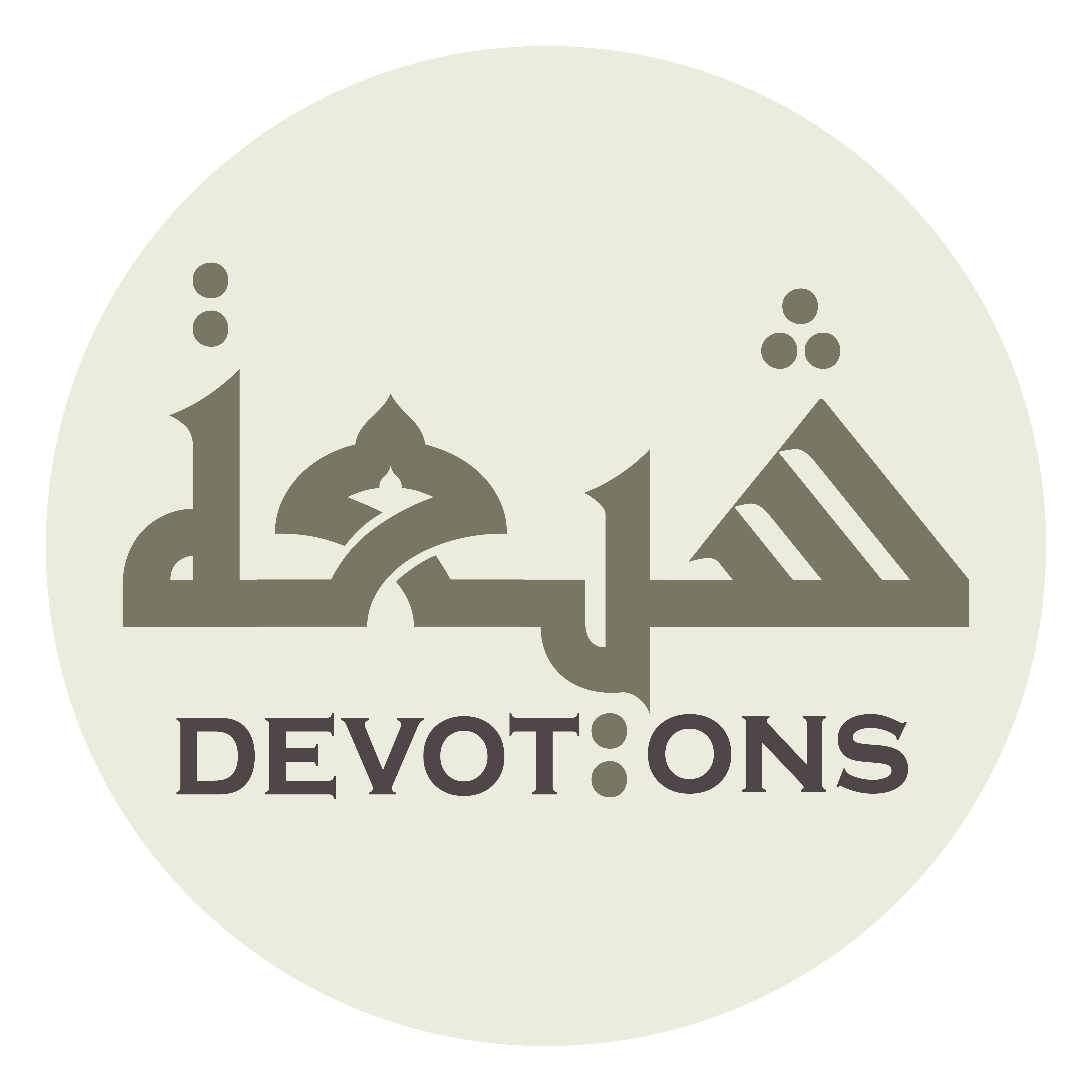 يَا مَنْ سَبَقَتْ رَحْمَتُهُ غَضَبَهُ

yā man sabaqat raḥmatuhu ghaḍabah

O He, Whose Wrath is surpassed by His Mercy,
Dua Jawshan Kabeer
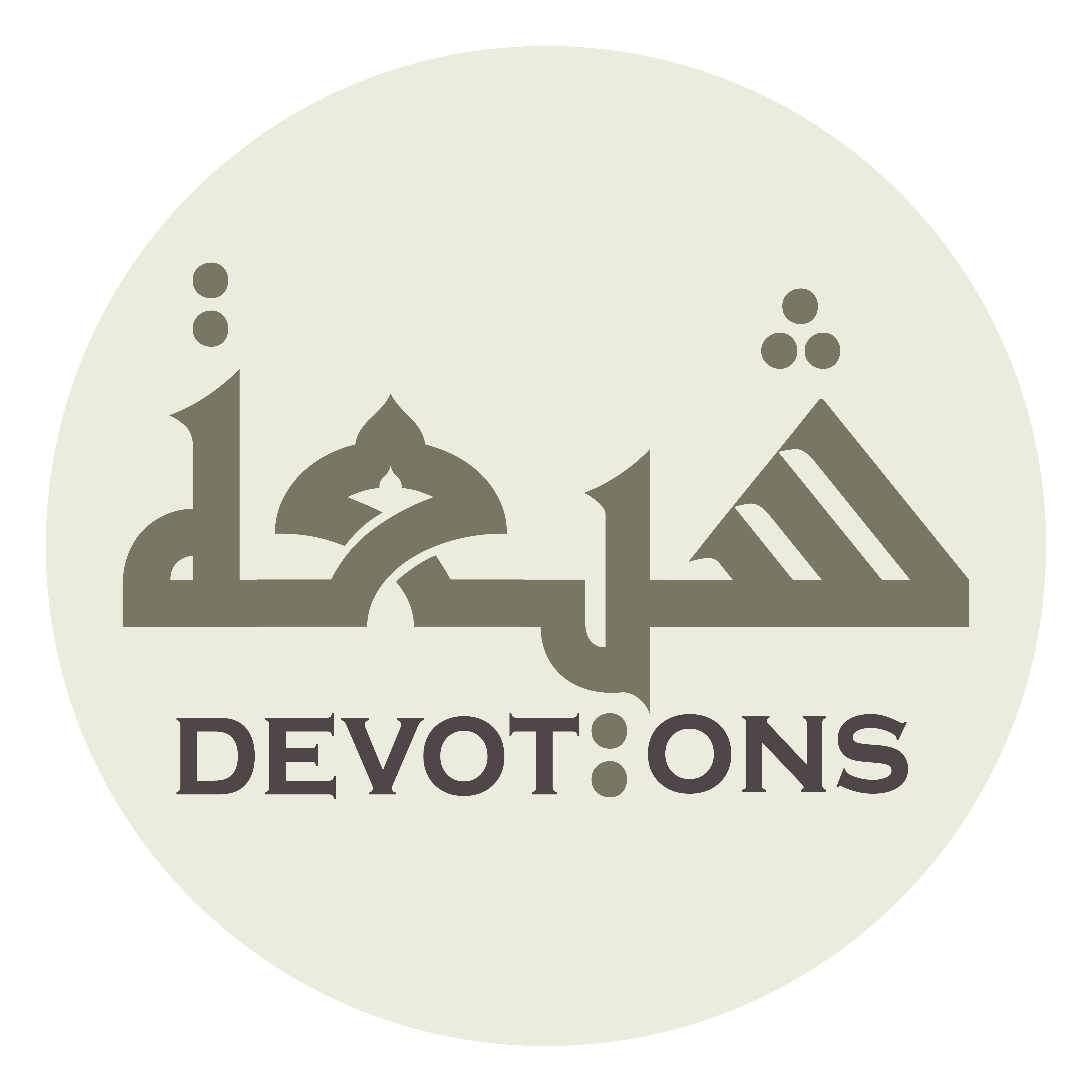 يَا مَنْ أَحَاطَ بِكُلِّ شَيْءٍ عِلْمُهُ

yā man aḥāṭa bikulli shay-in `ilmuh

O He, Whose knowledge encompasses everything,
Dua Jawshan Kabeer
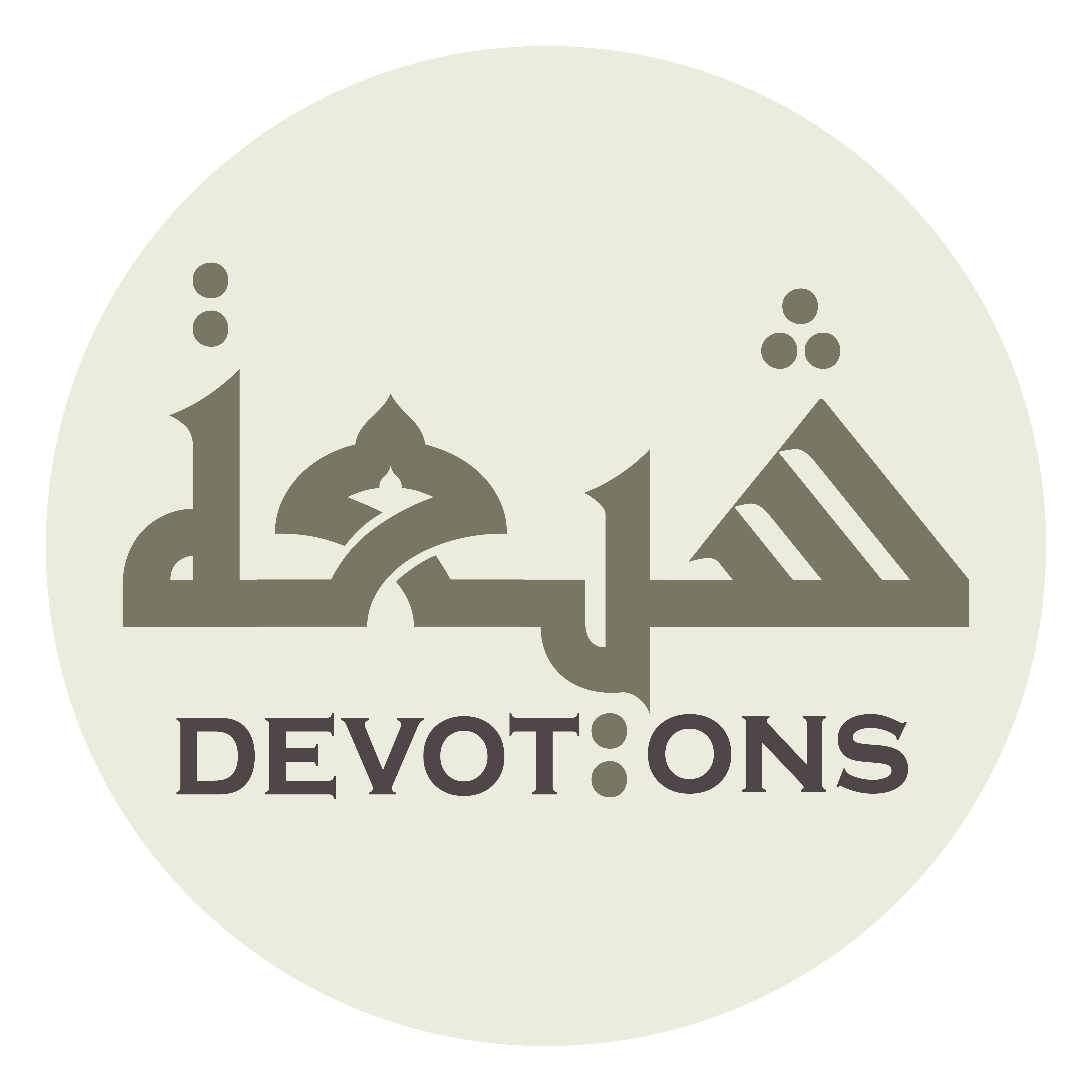 يَا مَنْ لَيْسَ أَحَدٌ مِثْلَهُ

yā man laysa aḥadun mithlah

O He, Who is without equal,
Dua Jawshan Kabeer
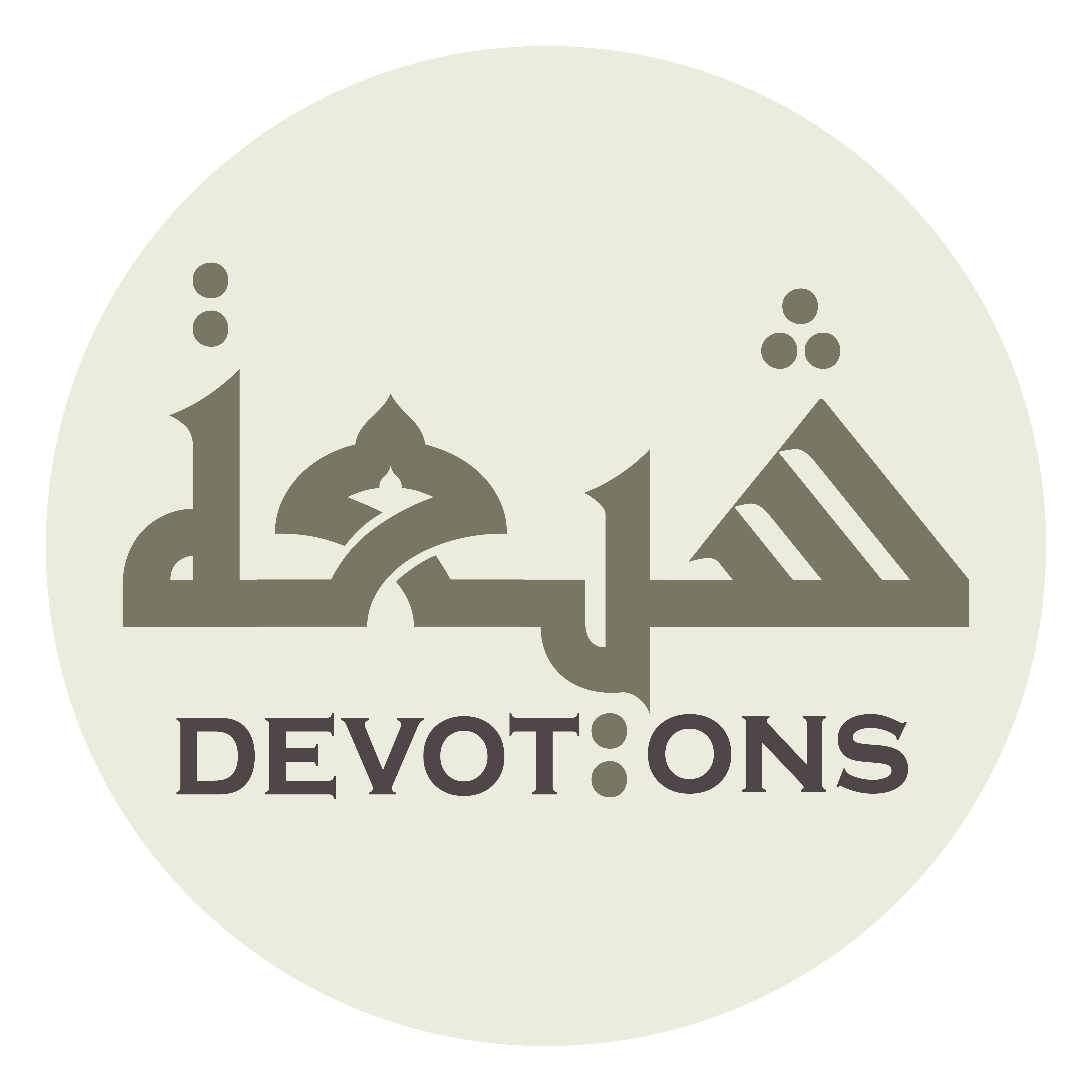 سُبْحَانَكَ يَا لَا إِلٰهَ إِلَّا اَنْتَ

subḥānaka yā lā ilāha illā ant

Praise be to You, there is no god but You,
Dua Jawshan Kabeer
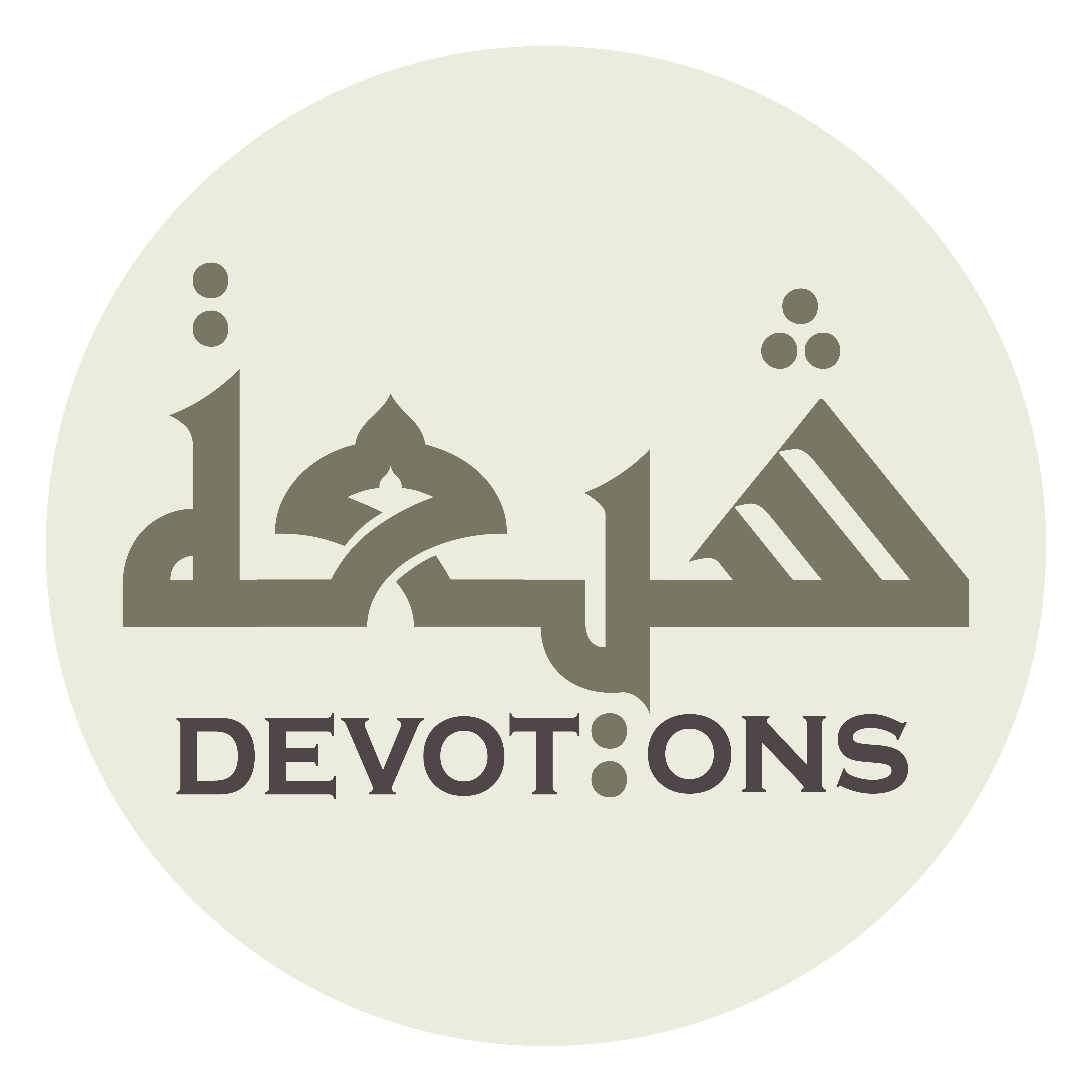 اَلغَوْثَ، اَلغَوْثَ

al ghawth, al ghawth

[I beseech you for] relief, relief
Dua Jawshan Kabeer
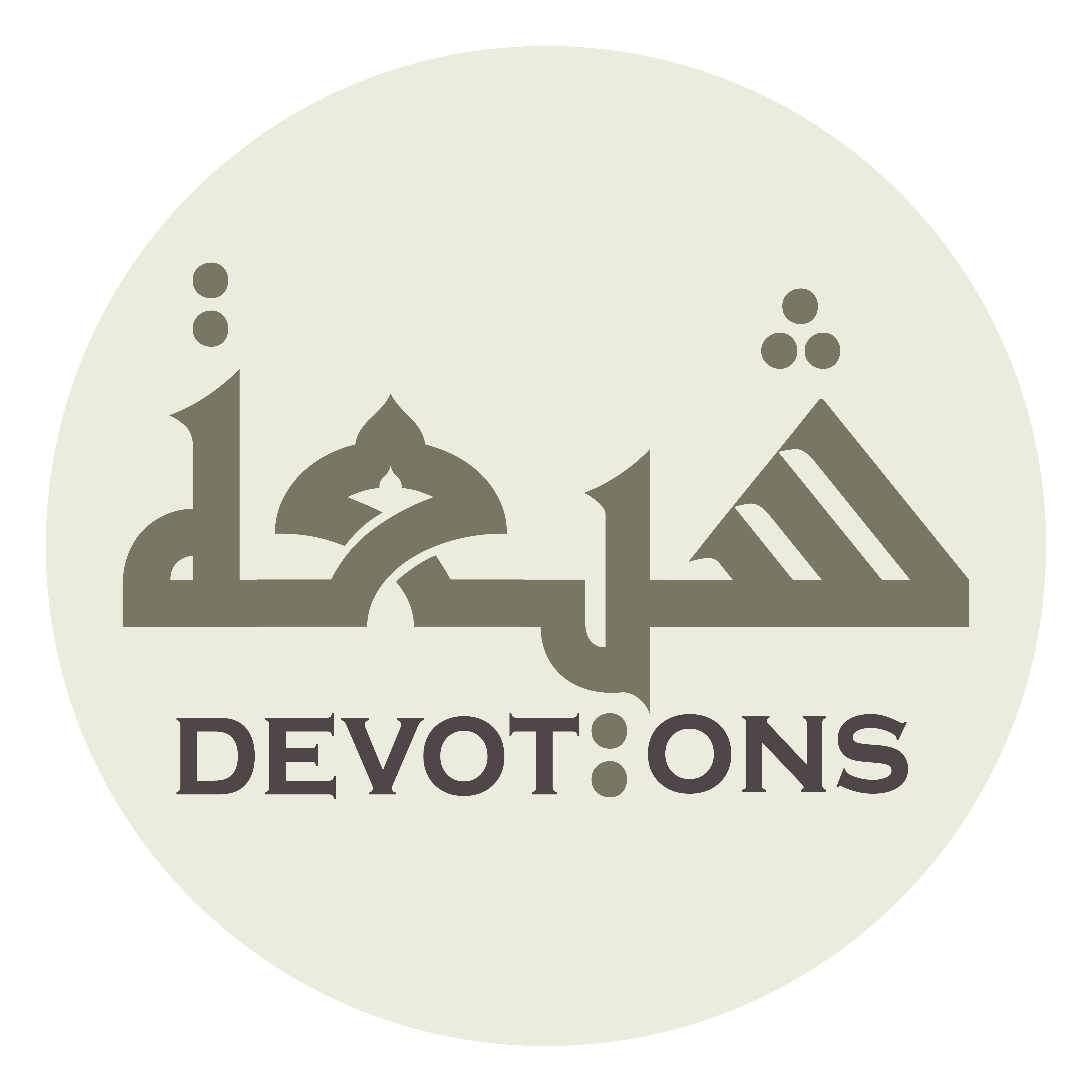 خَلِّصْنَا مِنَ النَّارِ يَا رَبِّ

khalliṣnā minan nāri yā rabb

Protect us from the Fire, O Lord.
Dua Jawshan Kabeer
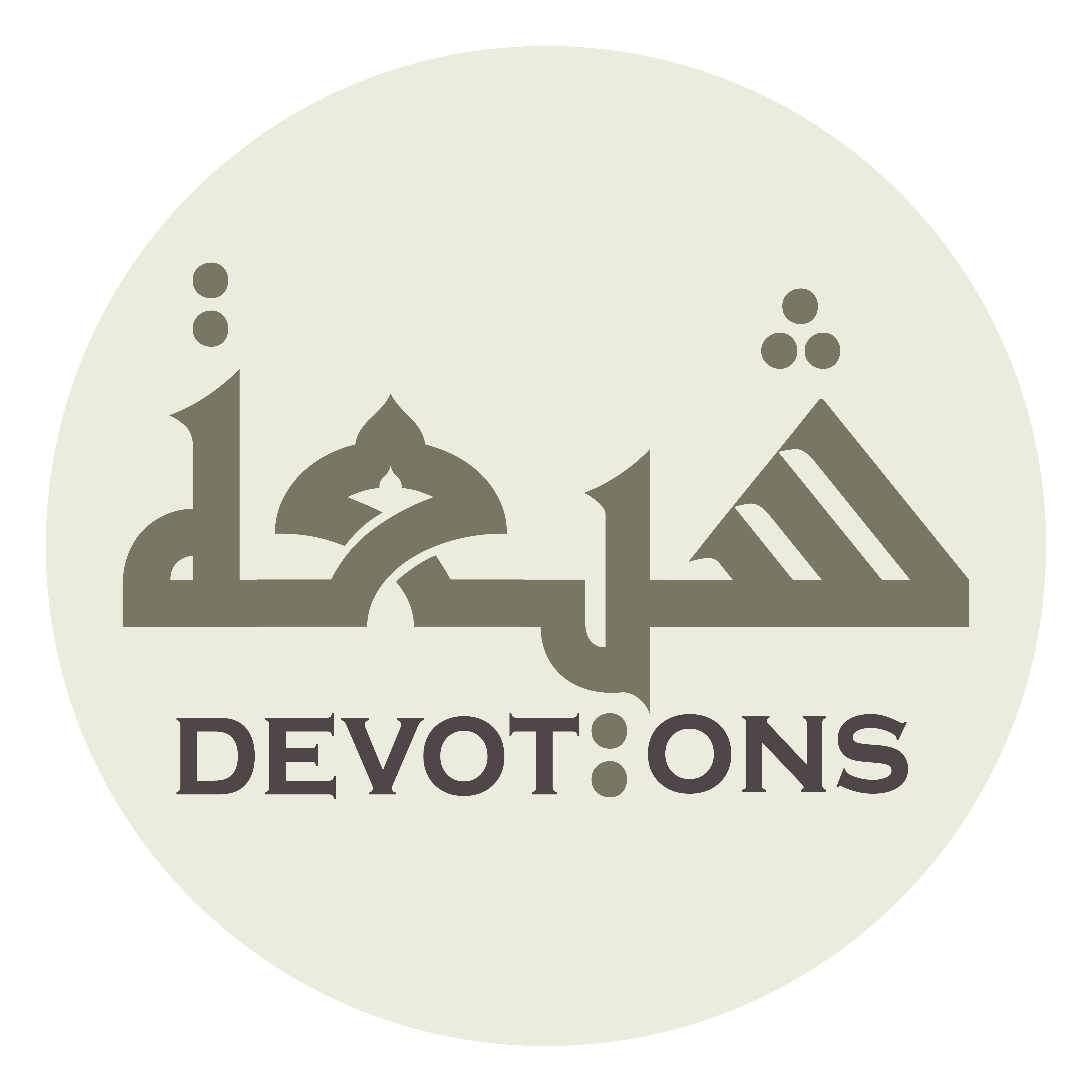 20\100
Dua Jawshan Kabeer
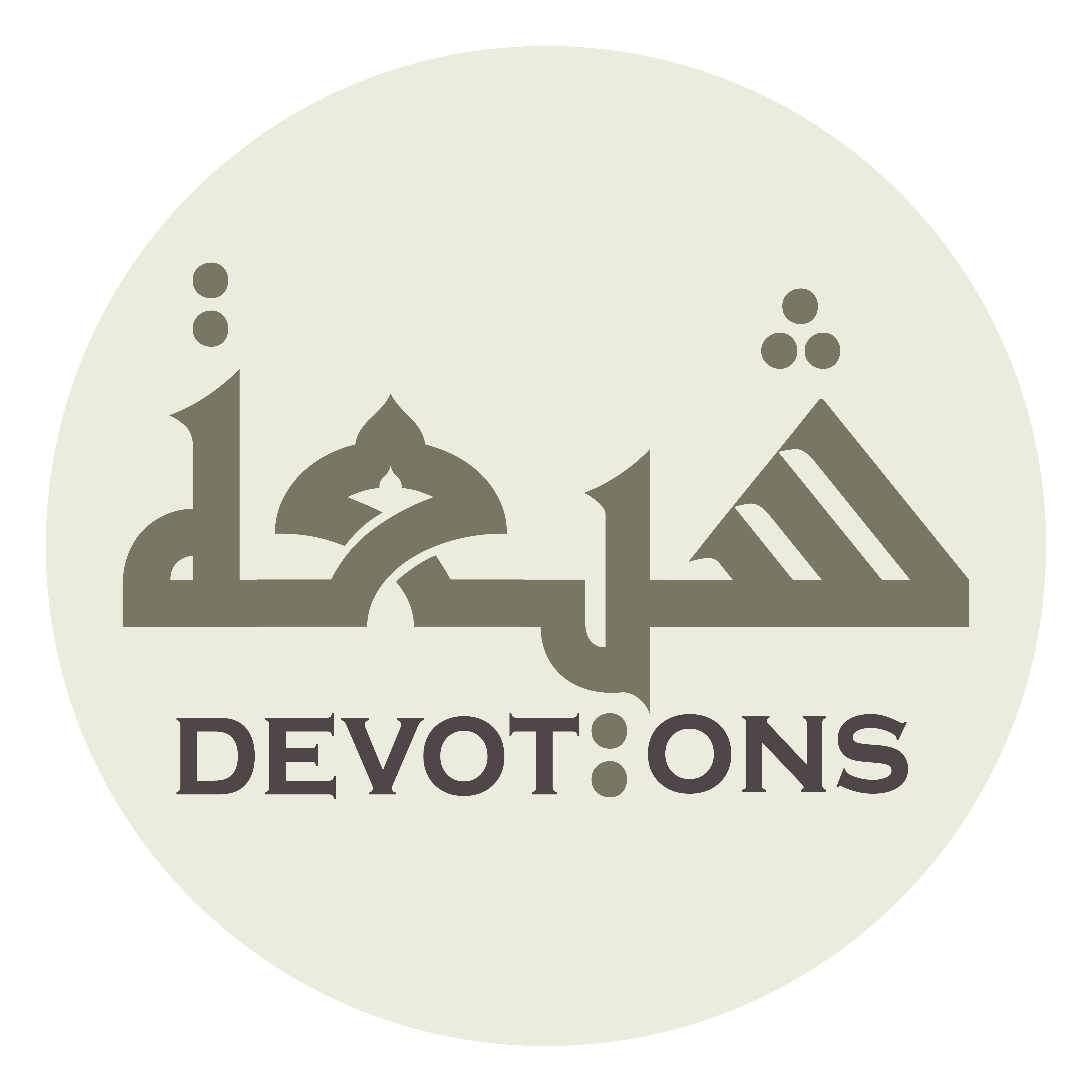 TO DISPERSE WORRIES
Dua Jawshan Kabeer
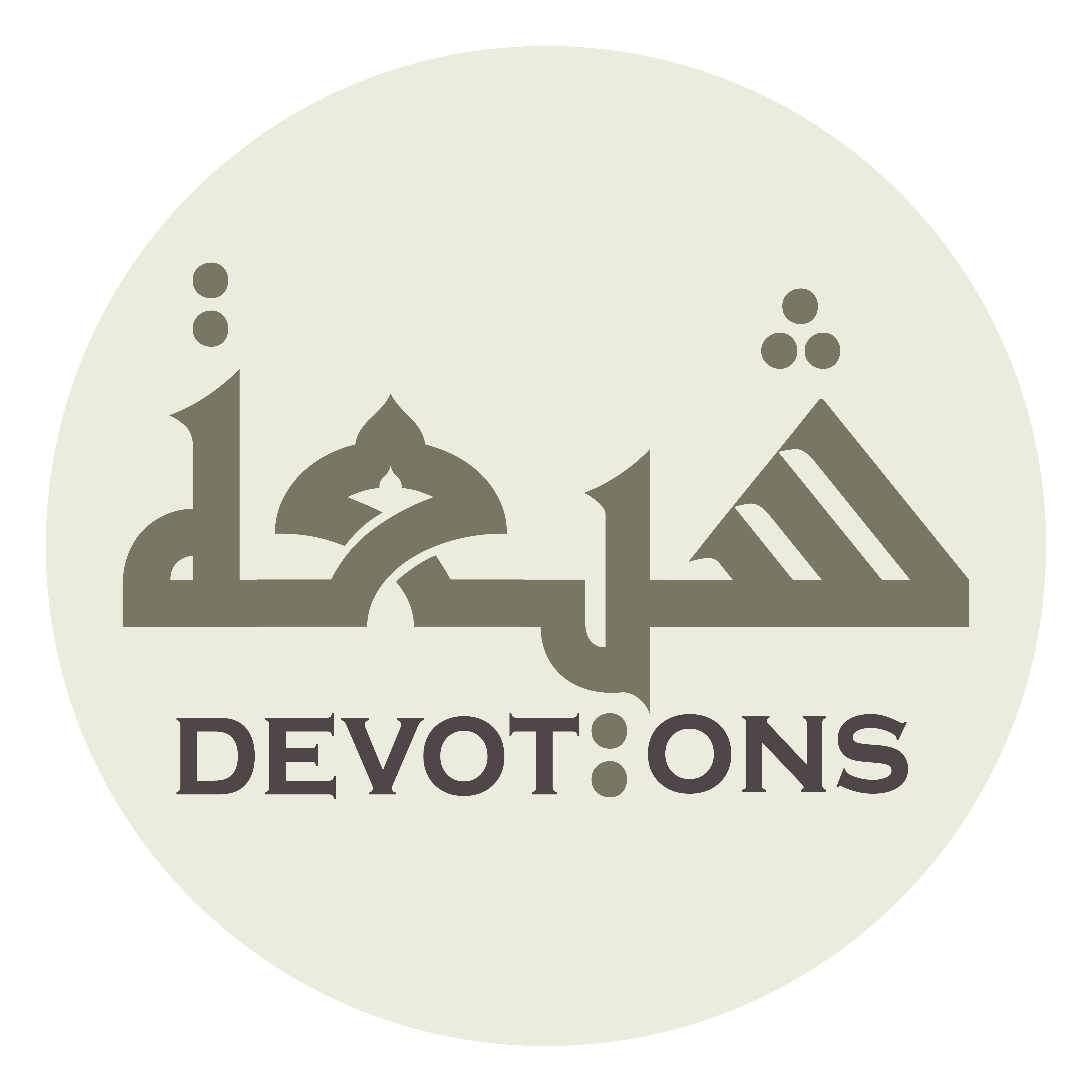 يَا فَارِجَ الْهَمِّ

yā fārijal hamm

O Remover of anxiety,
Dua Jawshan Kabeer
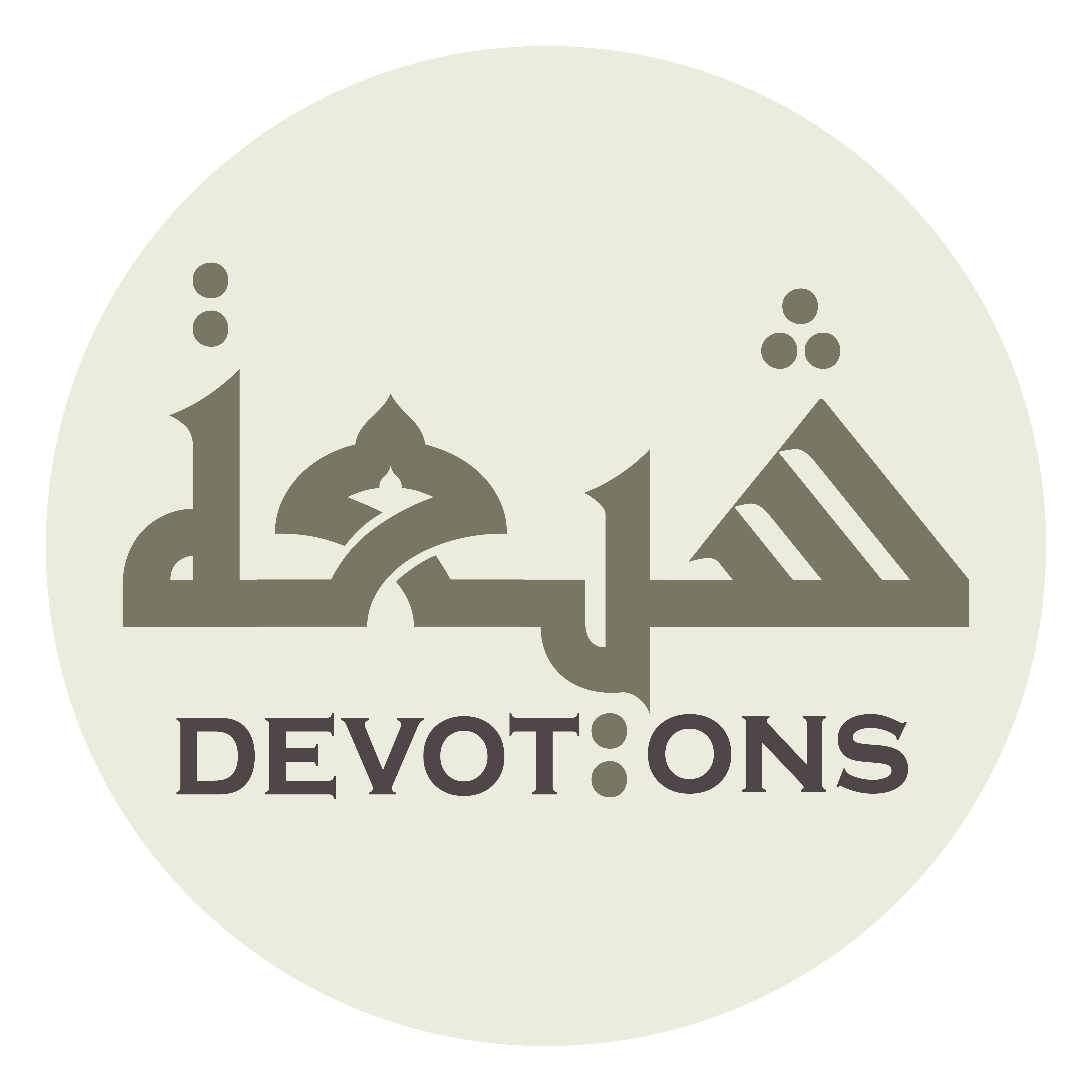 يَا كَاشِفَ الْغَمِّ

yā kāshifal ghamm

O Expeller of sorrow,
Dua Jawshan Kabeer
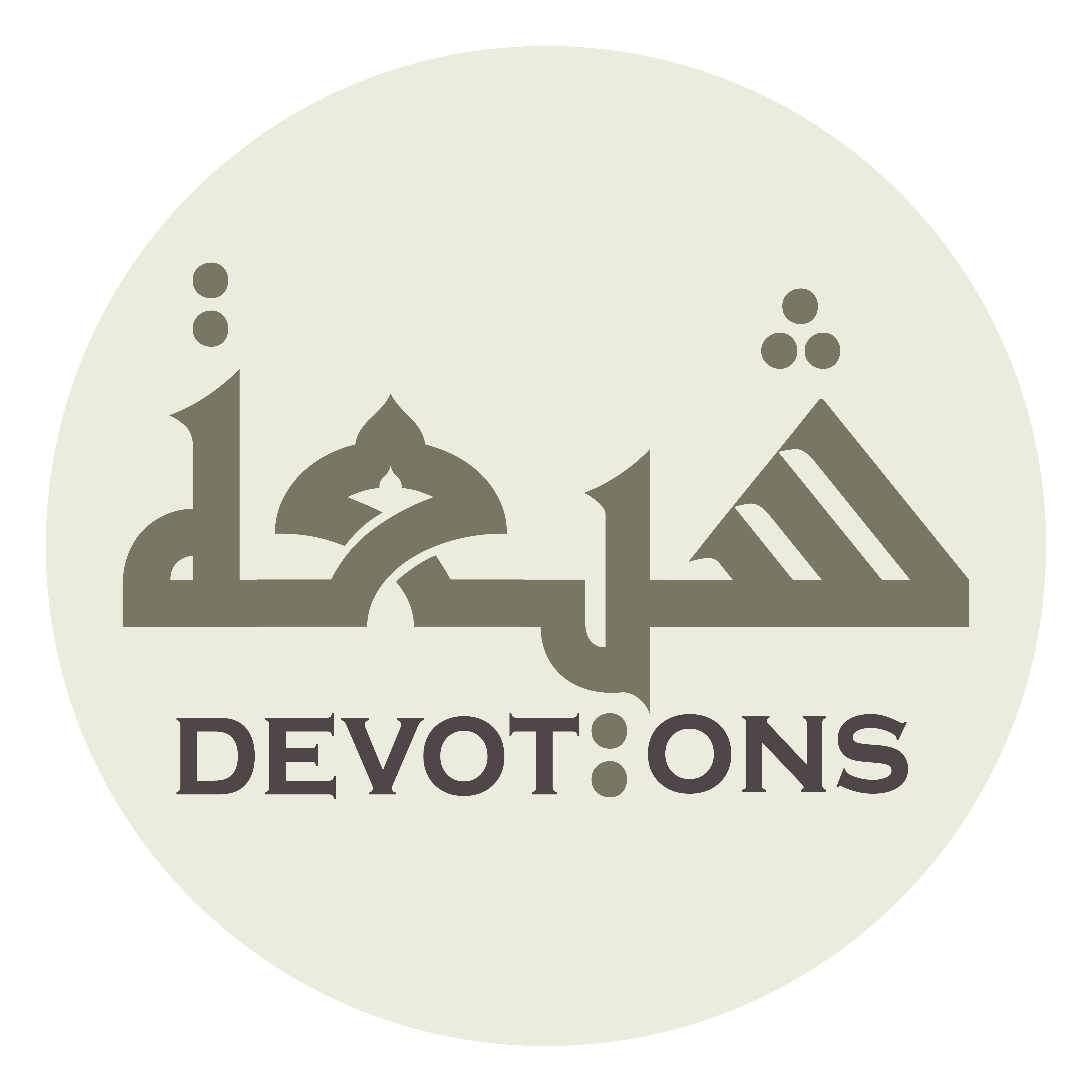 يَا غَافِرَ الذَّنْبِ

yā ghāfiradh dhanb

O Forgiver of sins,
Dua Jawshan Kabeer
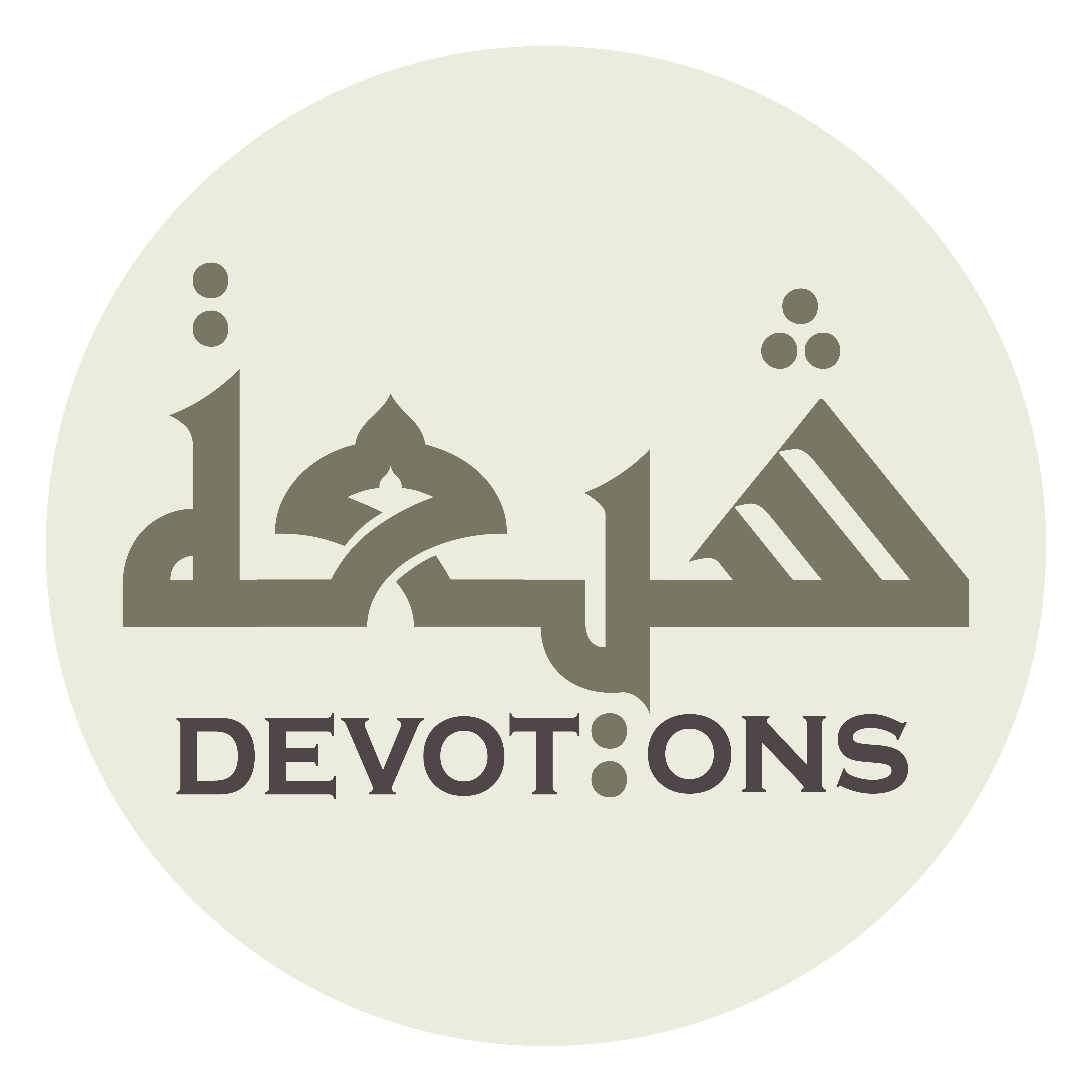 يَا قَابِلَ التَّوْبِ

yā qābilat tawb

O Acceptor of repentance,
Dua Jawshan Kabeer
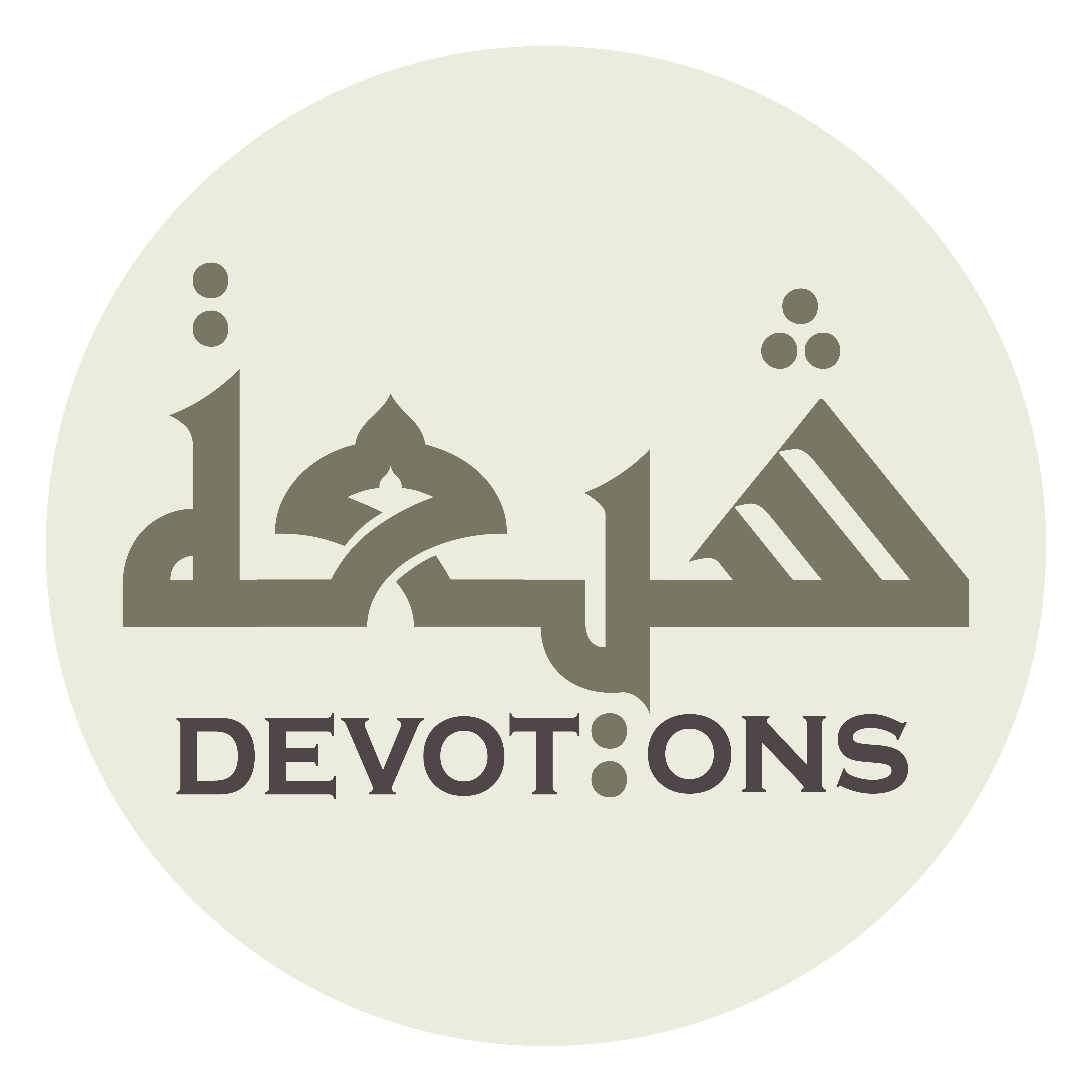 يَا خَالِقَ الْخَلْقِ

yā khāliqal khalq

O Creator of creatures,
Dua Jawshan Kabeer
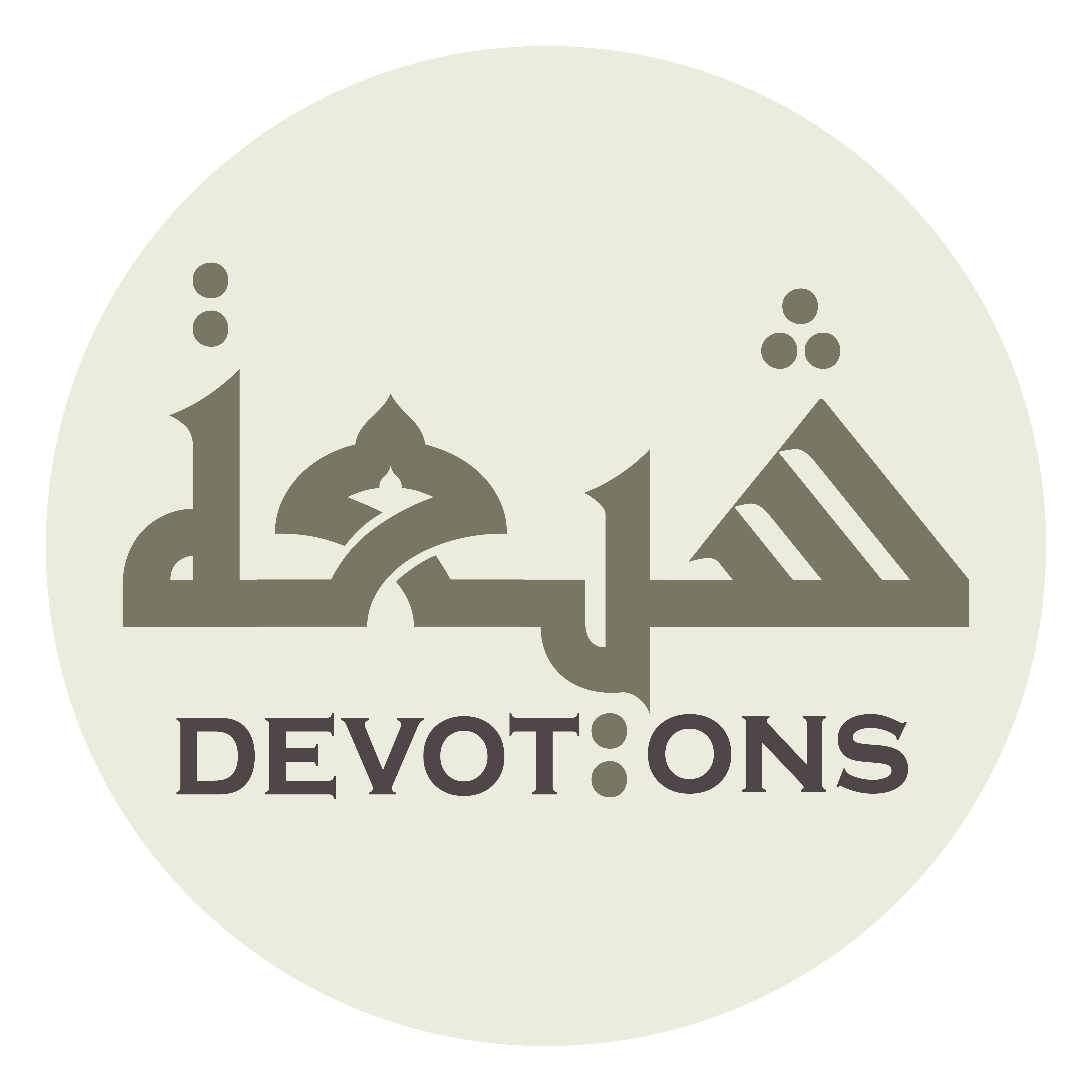 يَا صَادِقَ الْوَعْدِ

yā ṣādiqal wa`d

O Truthful in promises,
Dua Jawshan Kabeer
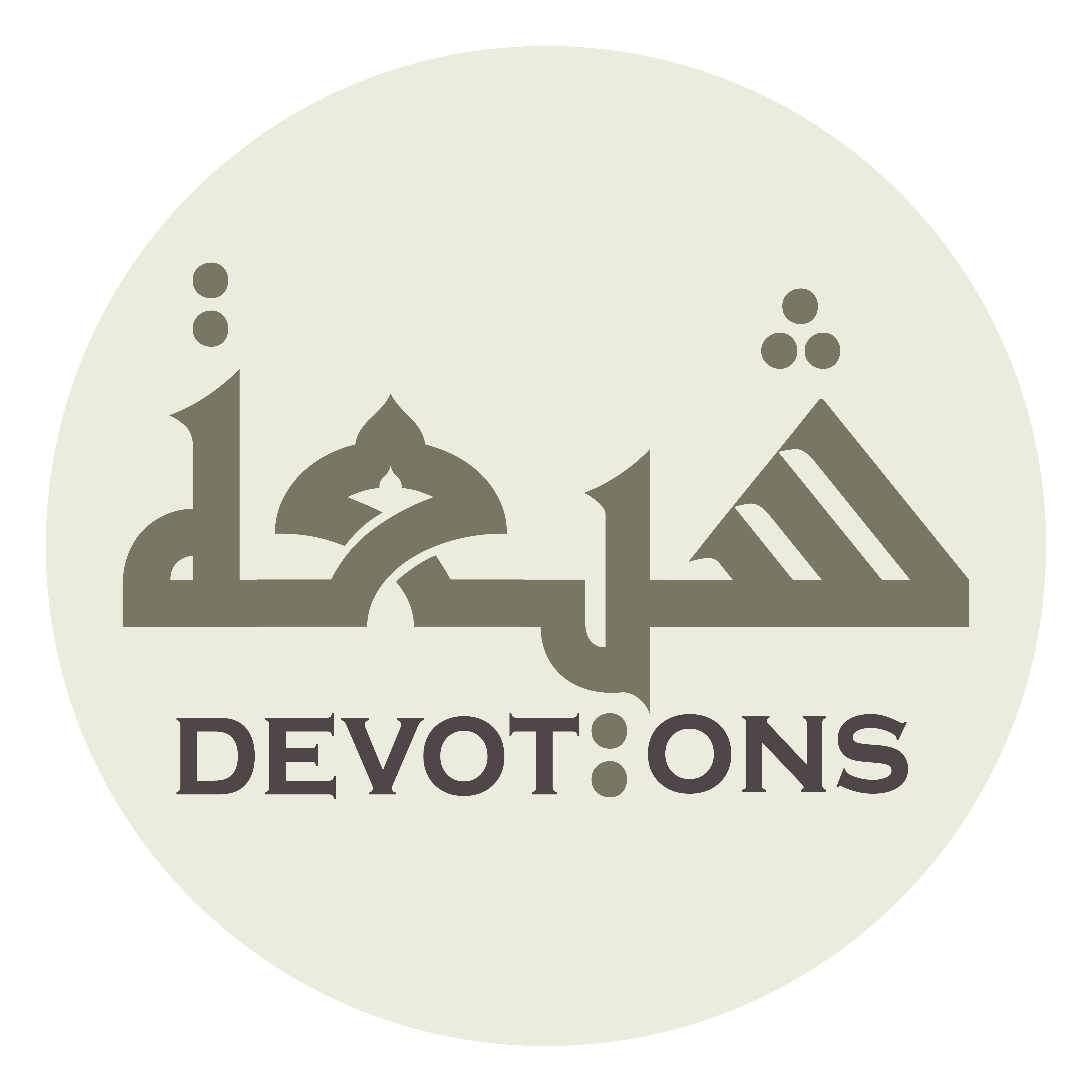 يَا مُوفِيَ الْعَهْدِ

yā mūfiyal `ahd

O Fulfiller of promises,
Dua Jawshan Kabeer
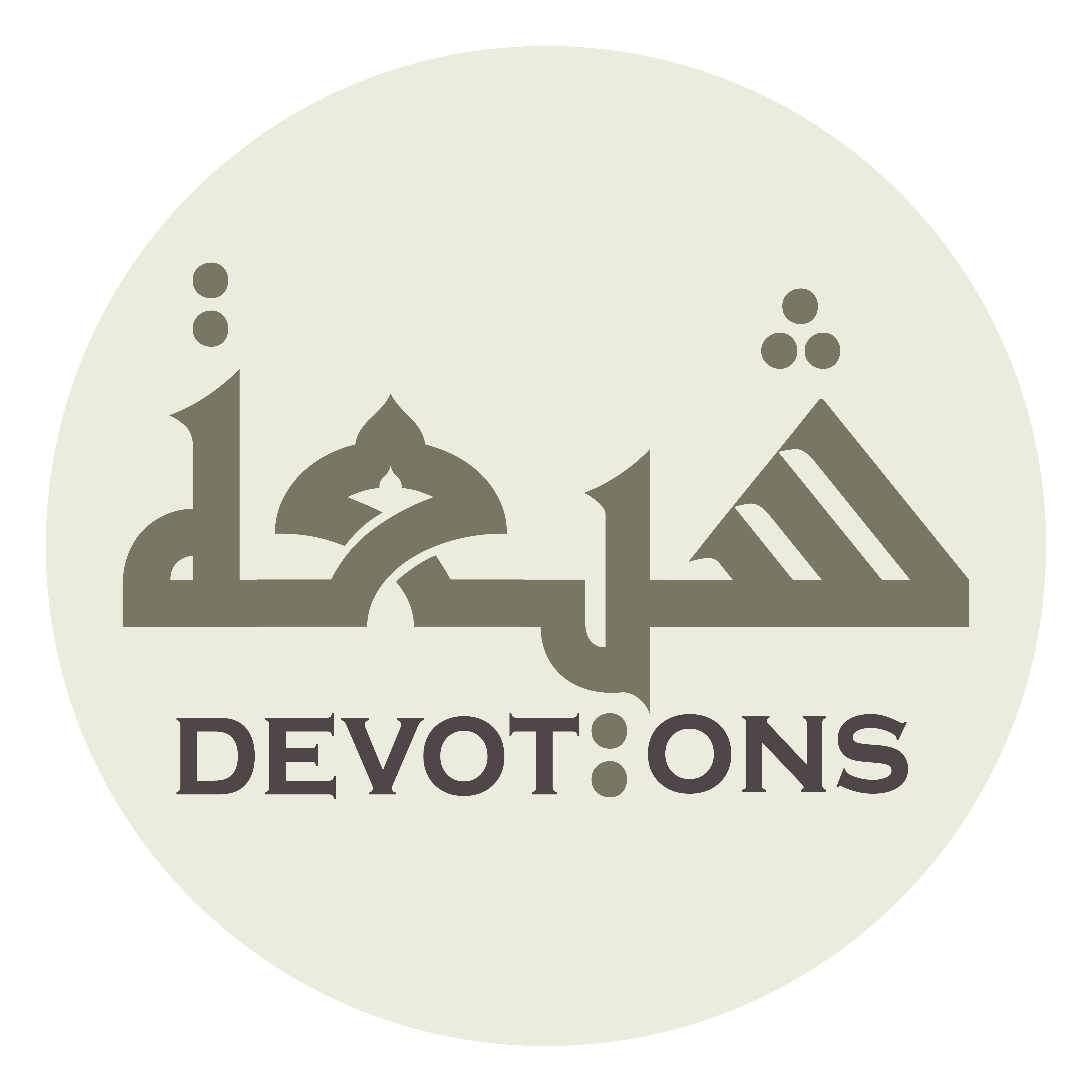 يَا عَالِمَ السِّرِّ

yā `ālimas sirr

O Knower of secrets,
Dua Jawshan Kabeer
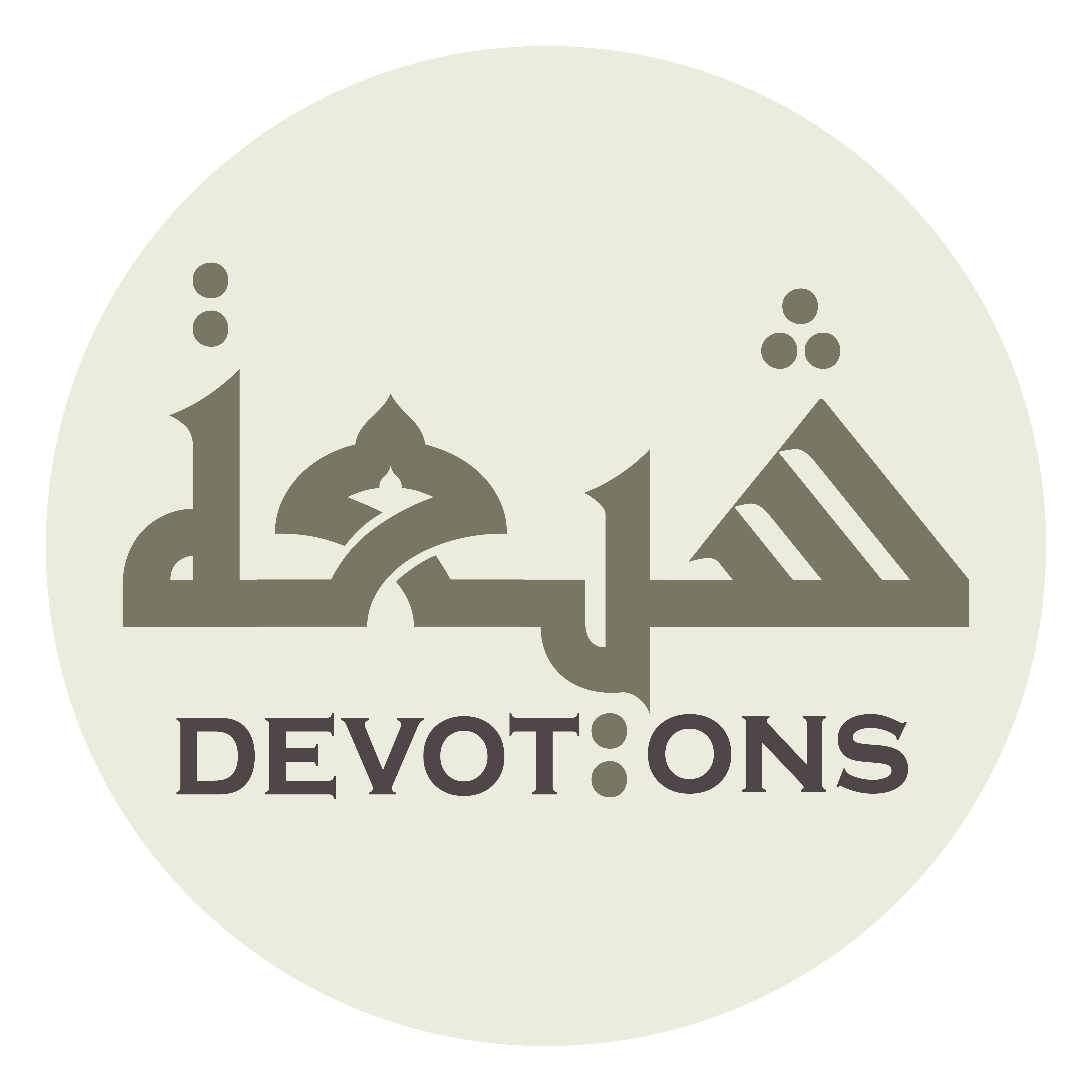 يَا فَالِقَ الْحَبِّ

yā fāliqal ḥabb

O Splitter of seed,
Dua Jawshan Kabeer
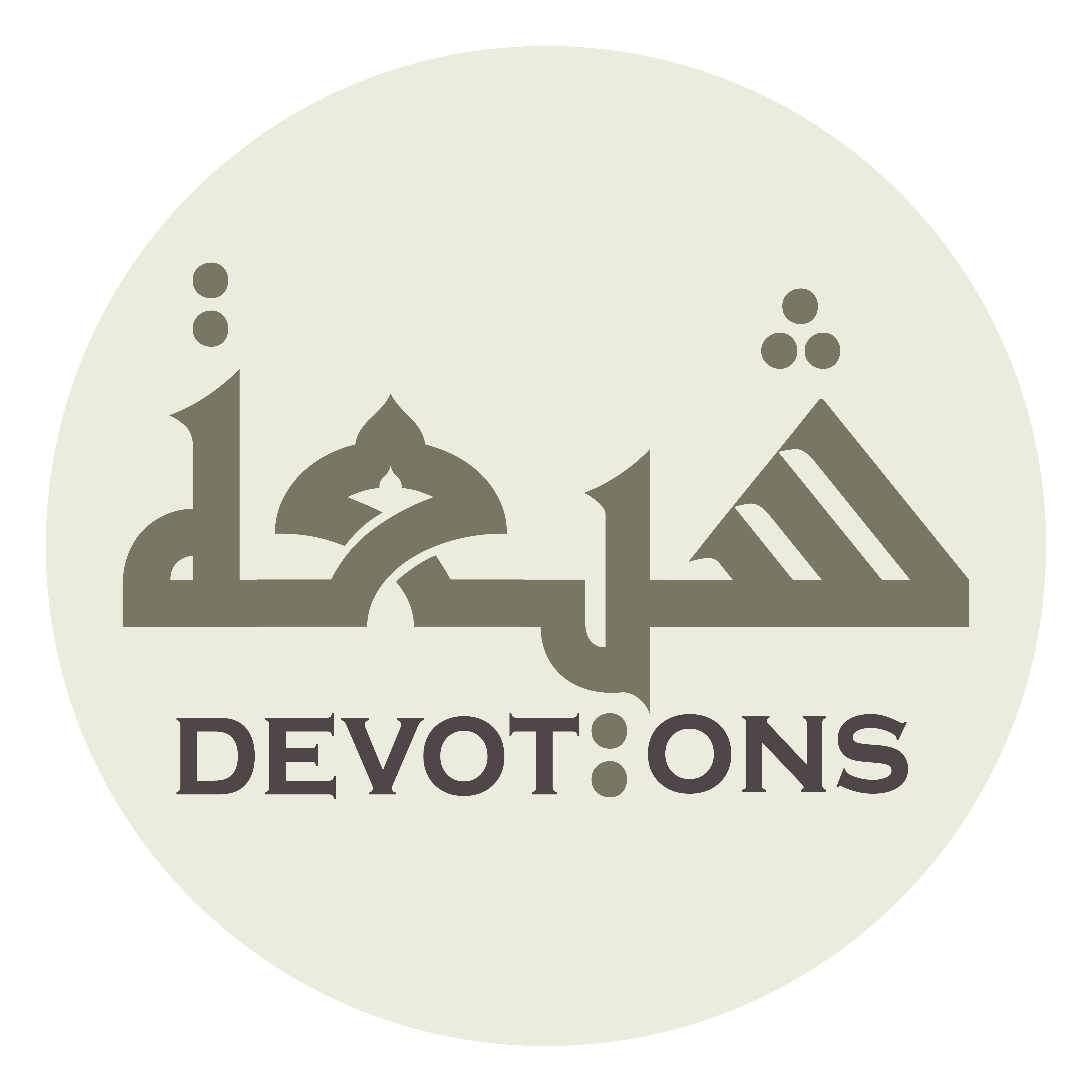 يَا رَازِقَ الْأَنَامِ

yā rāziqal anām

O Provider for creatures.
Dua Jawshan Kabeer
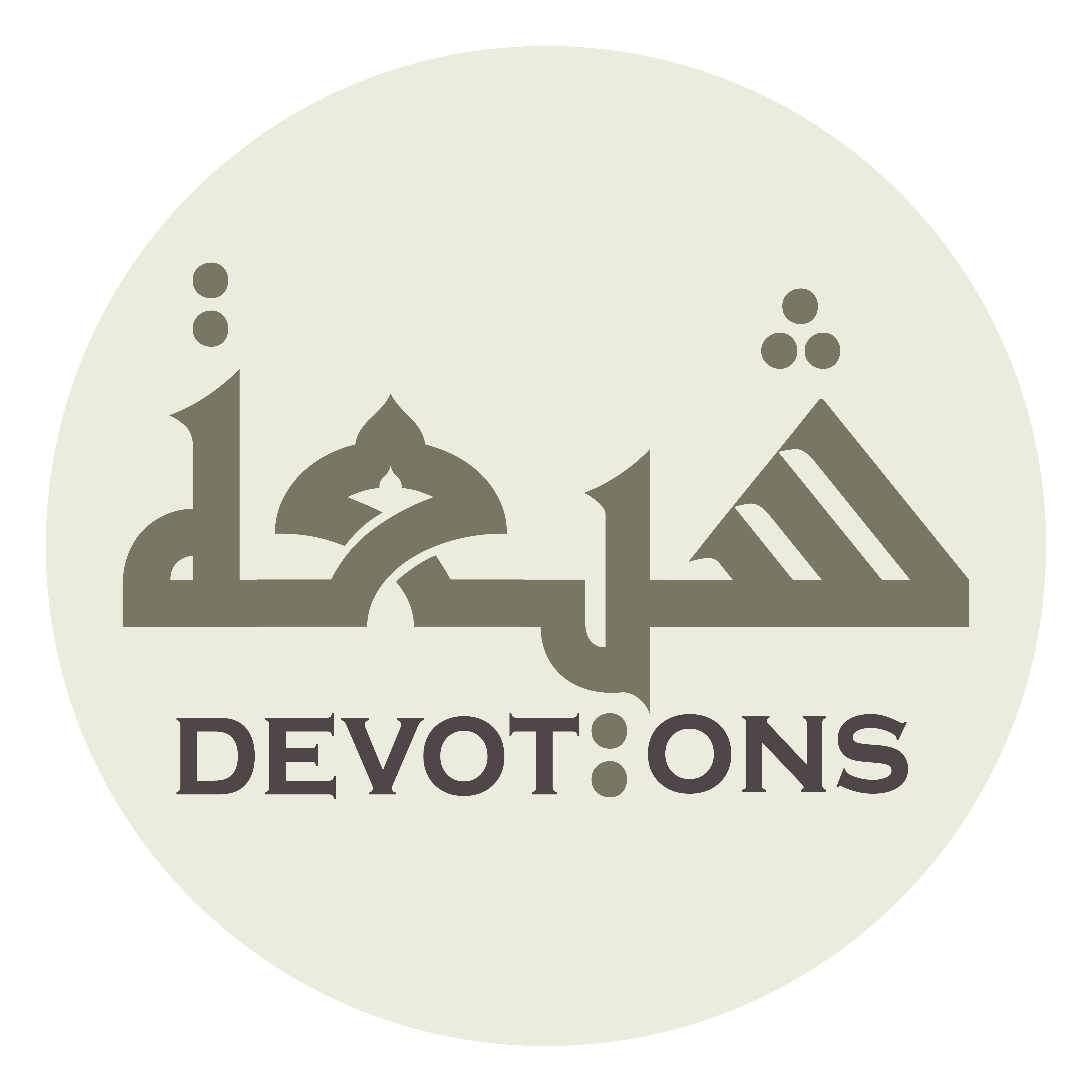 سُبْحَانَكَ يَا لَا إِلٰهَ إِلَّا اَنْتَ

subḥānaka yā lā ilāha illā ant

Praise be to You, there is no god but You,
Dua Jawshan Kabeer
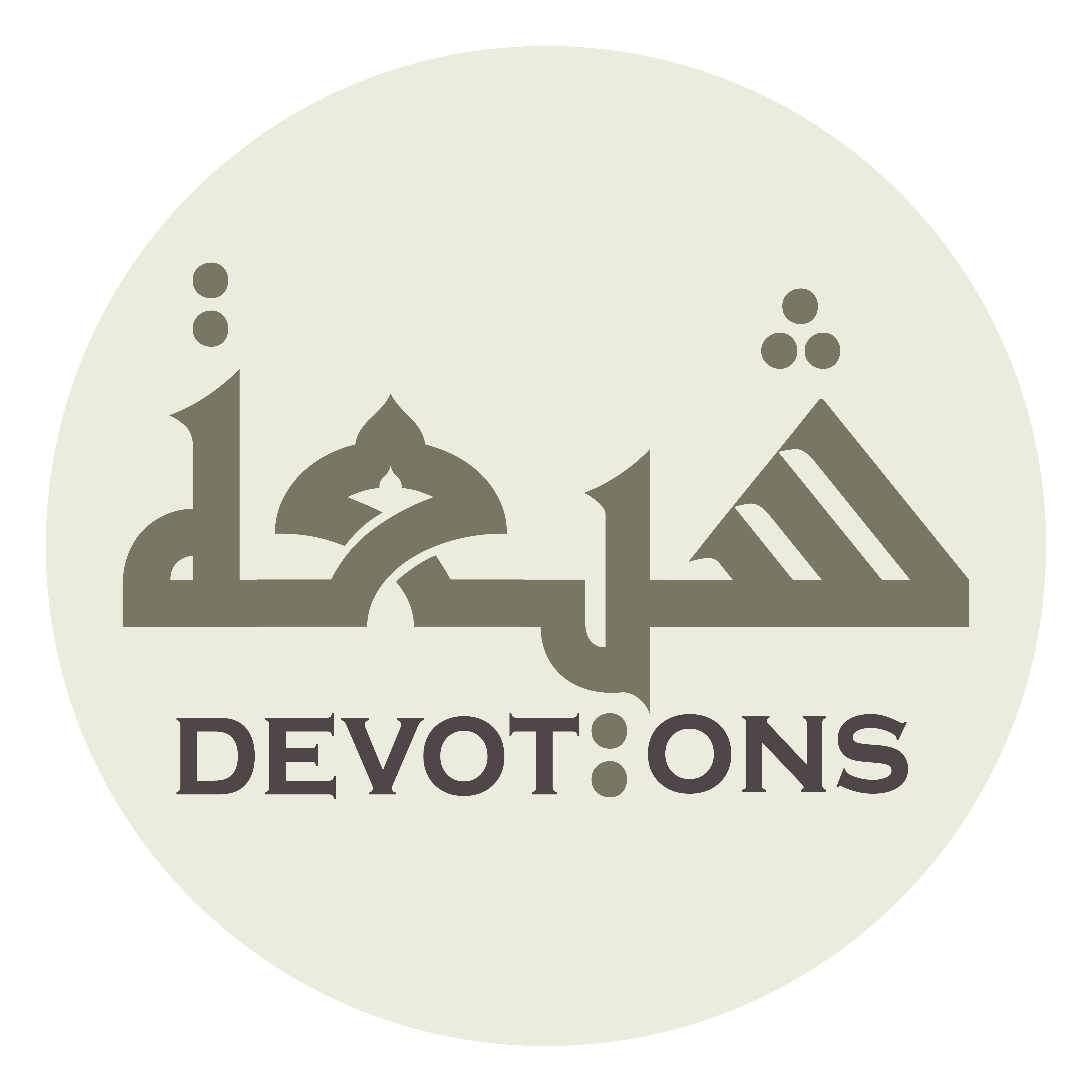 اَلغَوْثَ، اَلغَوْثَ

al ghawth, al ghawth

[I beseech you for] relief, relief
Dua Jawshan Kabeer
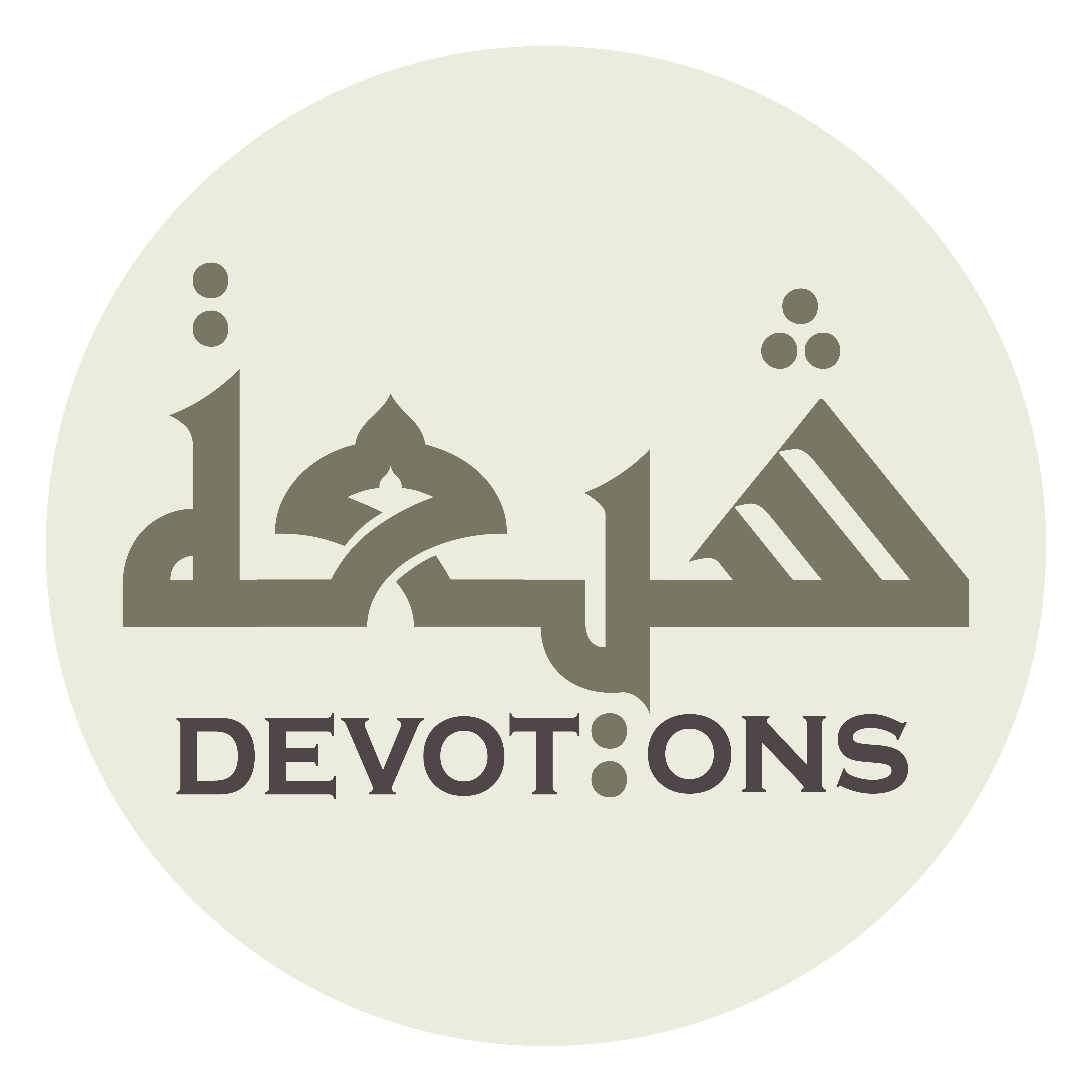 خَلِّصْنَا مِنَ النَّارِ يَا رَبِّ

khalliṣnā minan nāri yā rabb

Protect us from the Fire, O Lord.
Dua Jawshan Kabeer
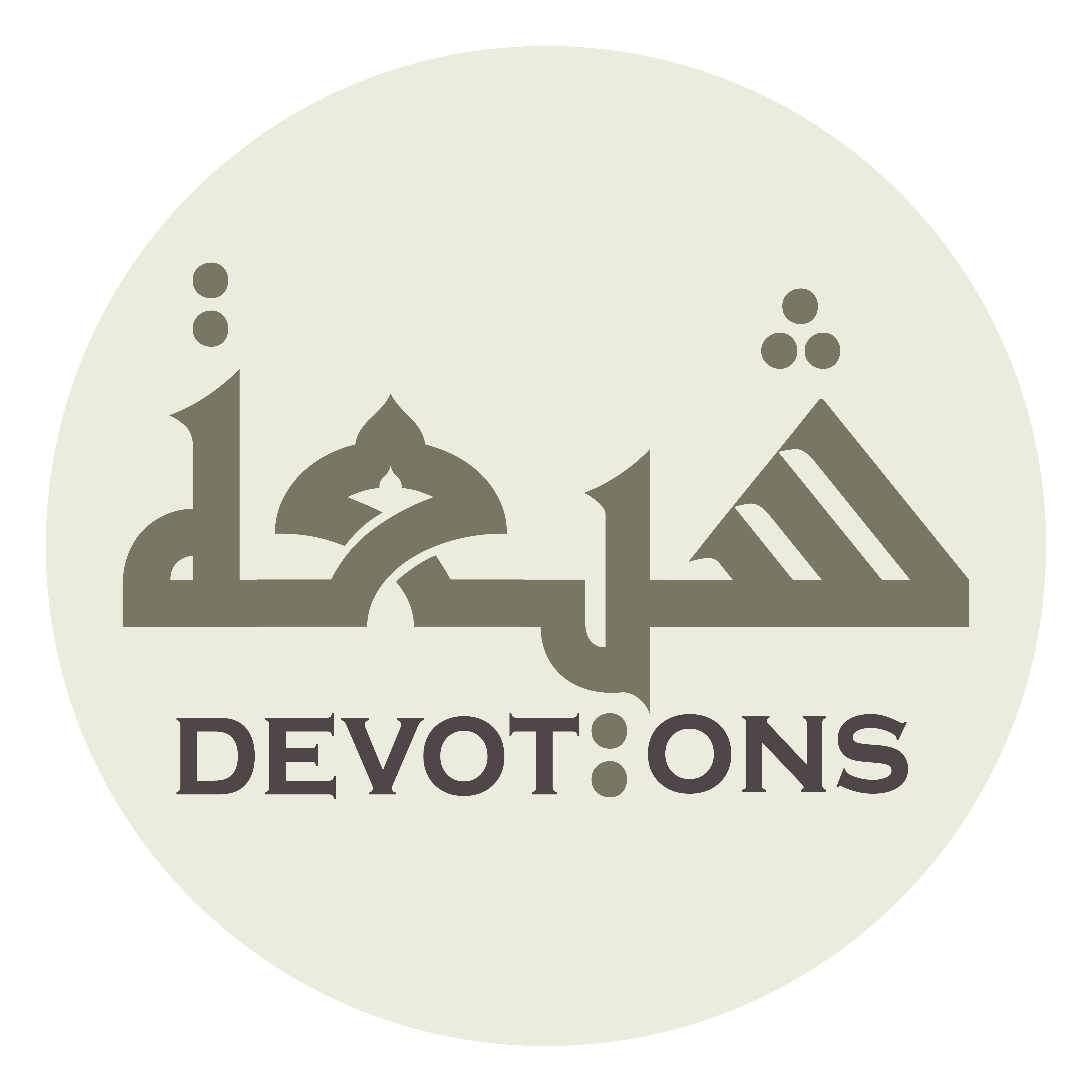 21\100
Dua Jawshan Kabeer
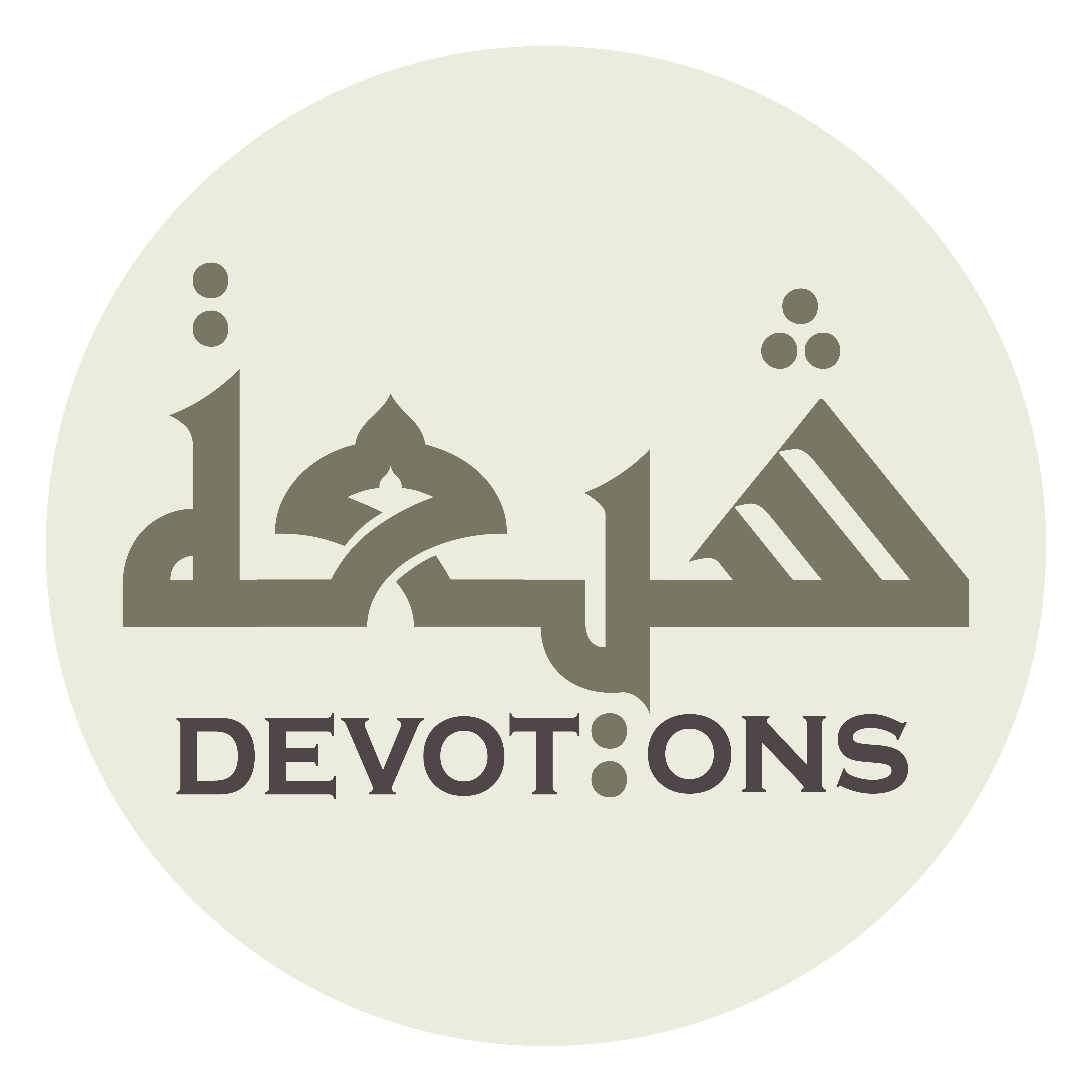 TO ASK FOR PARDON
Dua Jawshan Kabeer
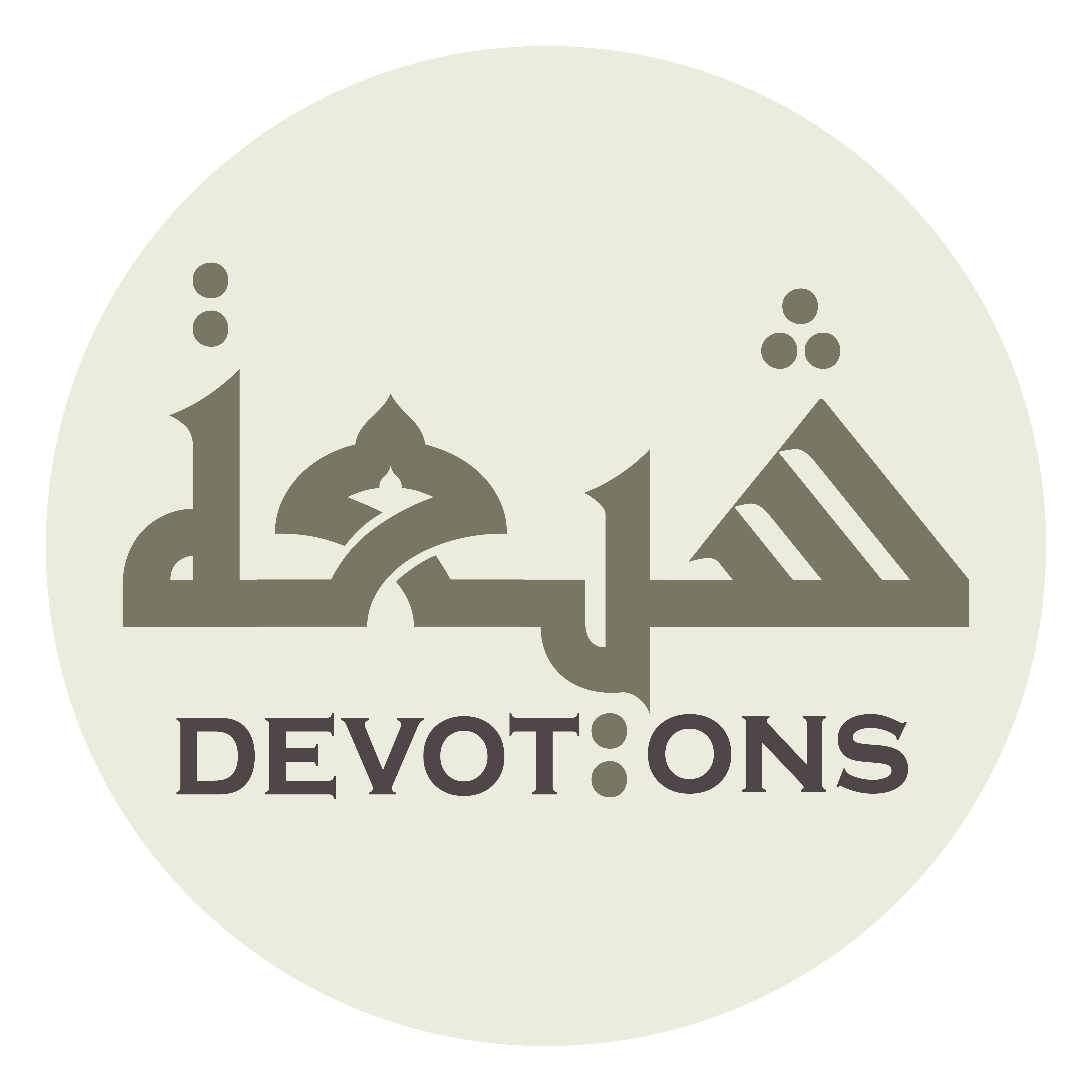 اَللّٰهُمَّ إِنِّي أَسْأَلُكَ بِاسْمِكَ

allāhumma innī as-aluka bismik

O Allah, verily I beseech You in Your name:
Dua Jawshan Kabeer
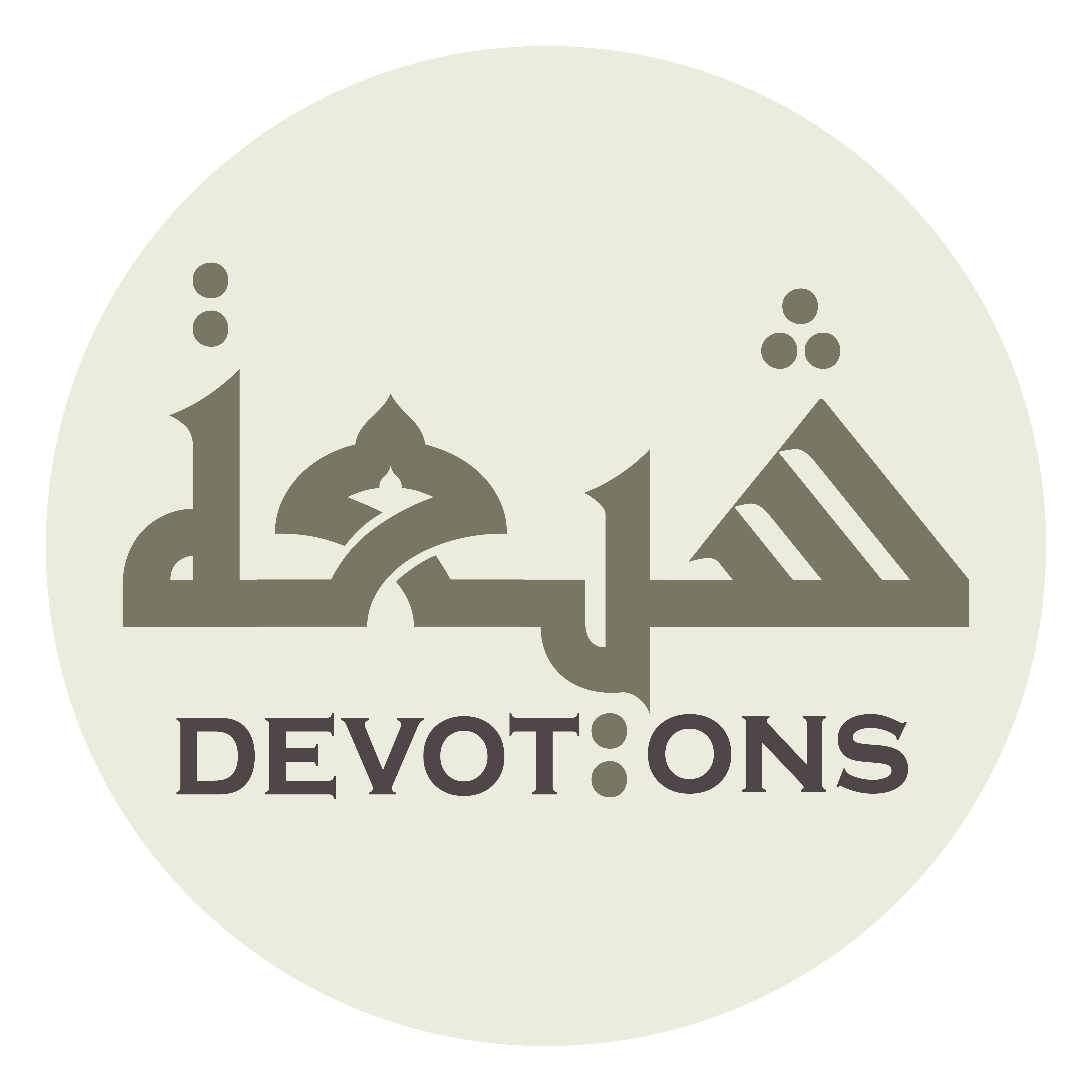 يَا عَلِيُّ يَا وَفِيُّ

yā `aliyyu yā wafiyy

O High, O Perfect
Dua Jawshan Kabeer
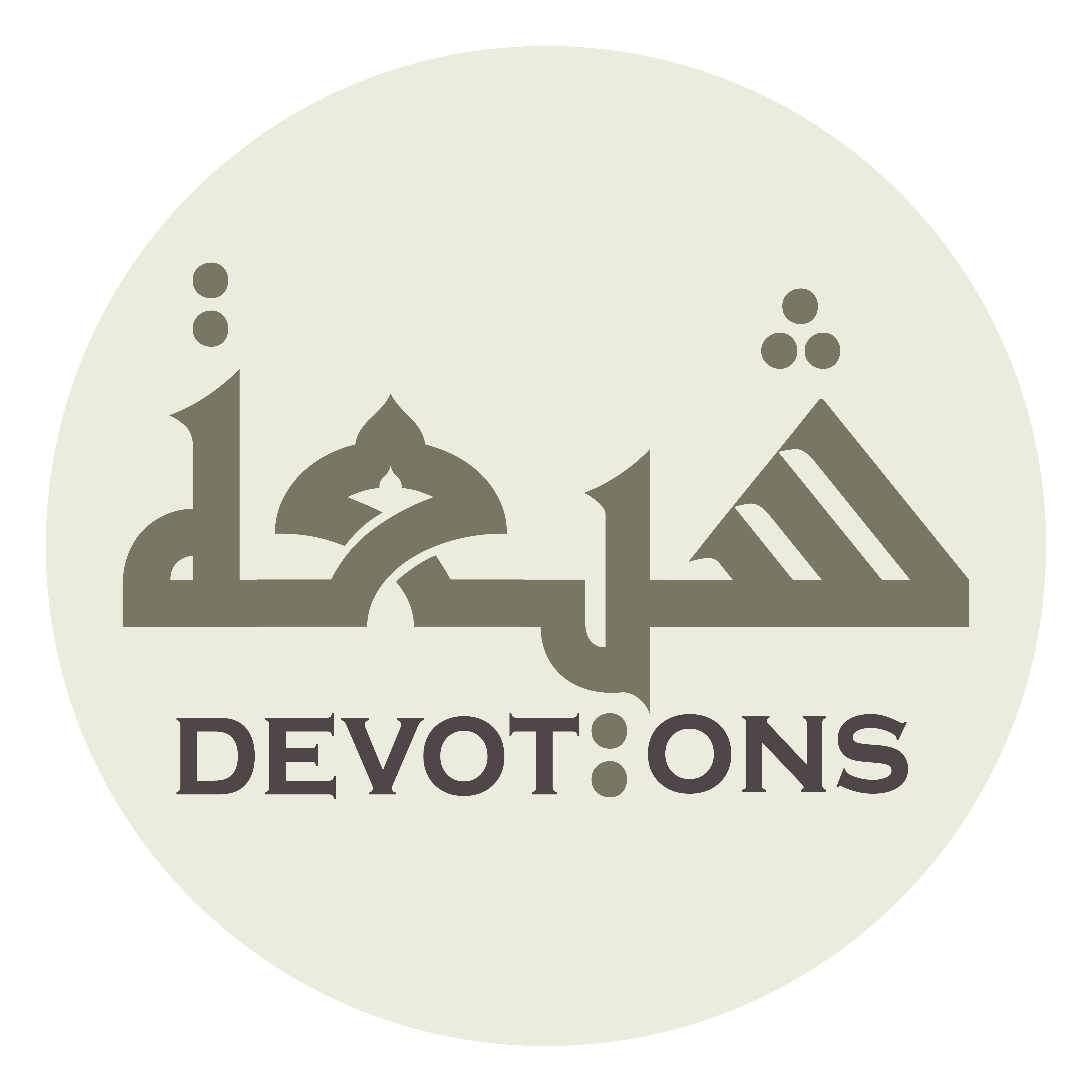 يَا غَنِيُّ يَا مَلِيُّ

yā ghaniyyu yā maliyy

O Independent, O Rich,
Dua Jawshan Kabeer
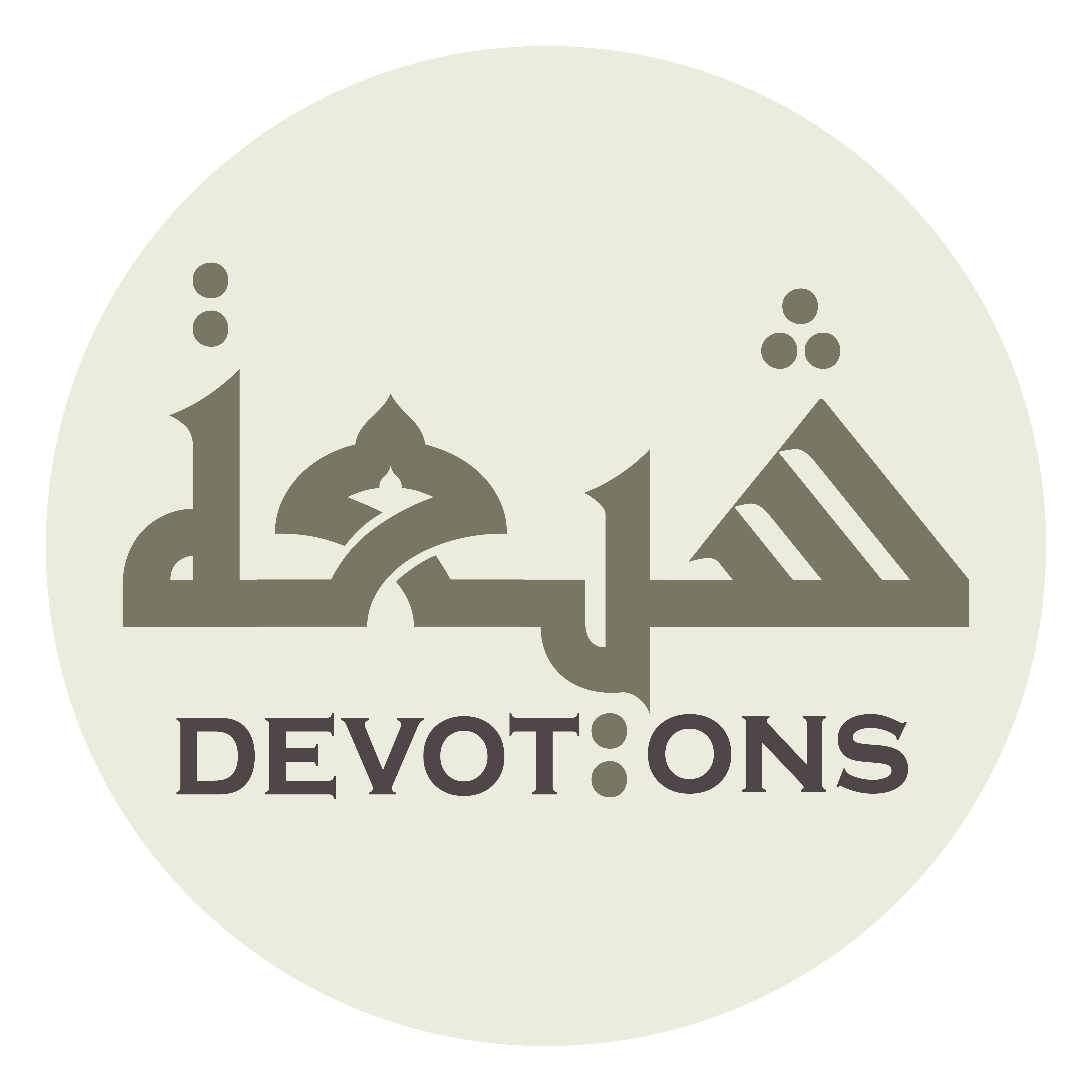 يَا حَفِيُّ يَا رَضِيُّ

yā ḥafiyyu yā raḍiyy

O Kind, O Agreeable
Dua Jawshan Kabeer
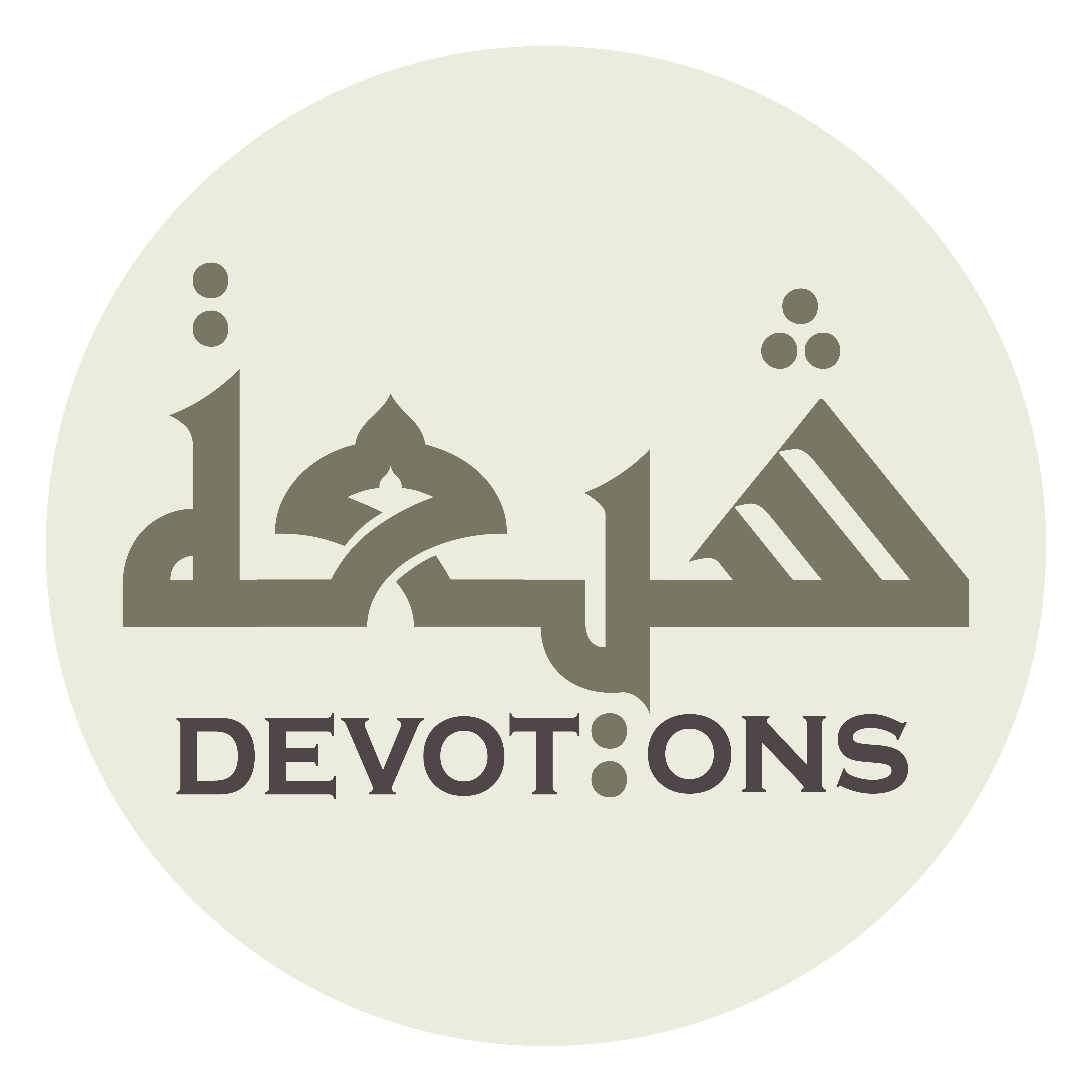 يَا زَكِيُّ يَا بَدِيُّ

yā zakiyyu yā badiyy

O Purifier, O Eternal,
Dua Jawshan Kabeer
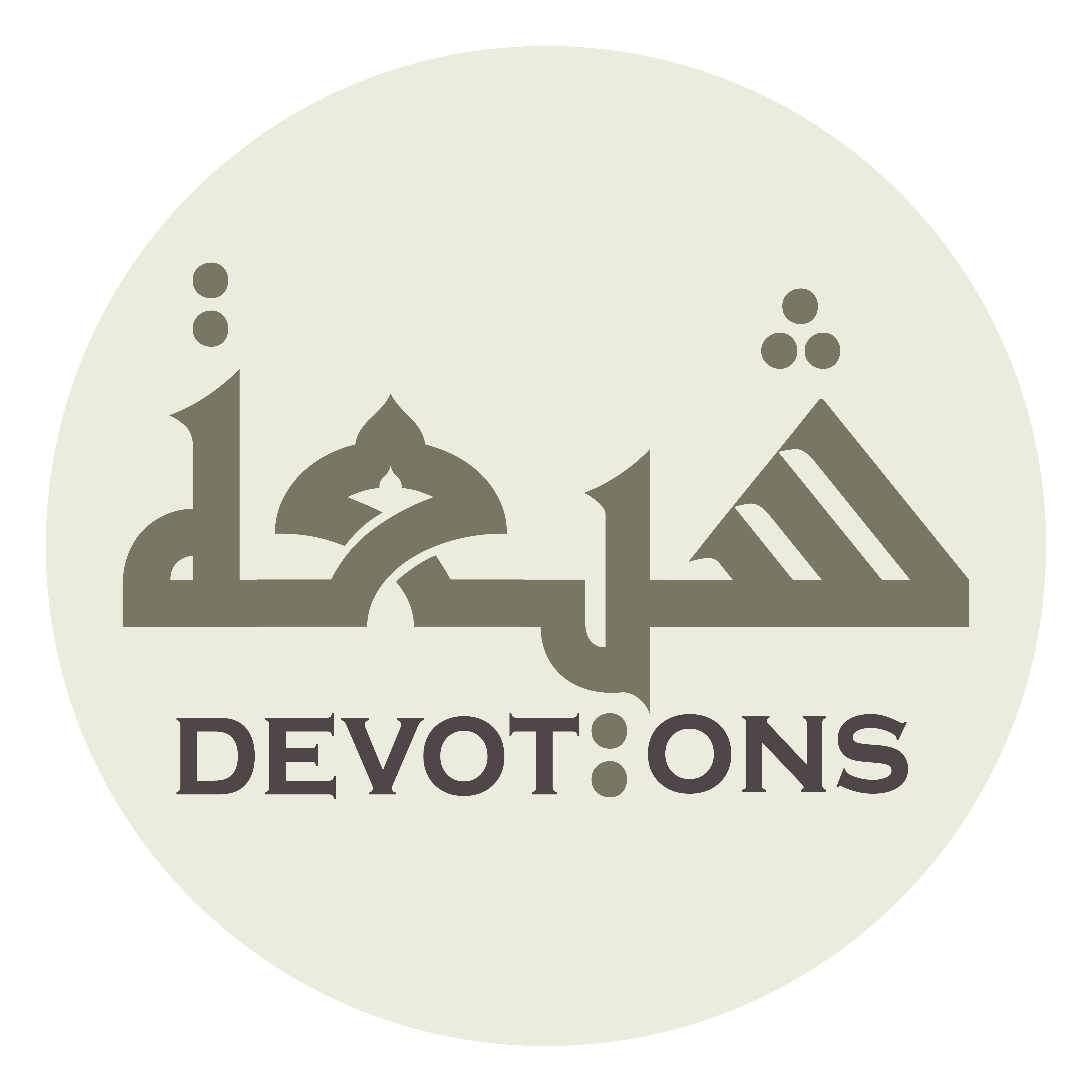 يَا قَوِيُّ يَا وَلِيُّ

yā qawiyyu yā waliyy

O Mighty, O Friend.
Dua Jawshan Kabeer
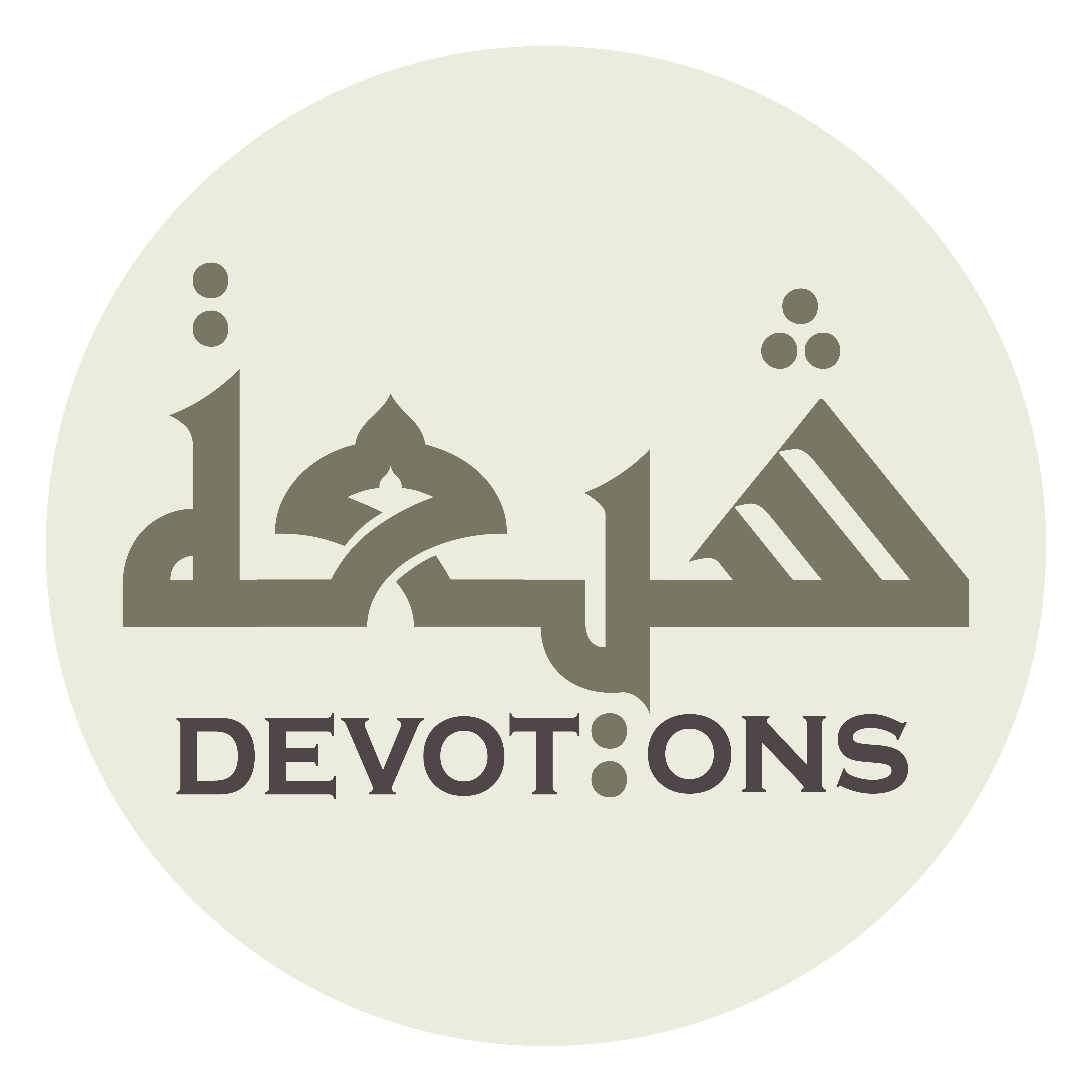 سُبْحَانَكَ يَا لَا إِلٰهَ إِلَّا اَنْتَ

subḥānaka yā lā ilāha illā ant

Praise be to You, there is no god but You,
Dua Jawshan Kabeer
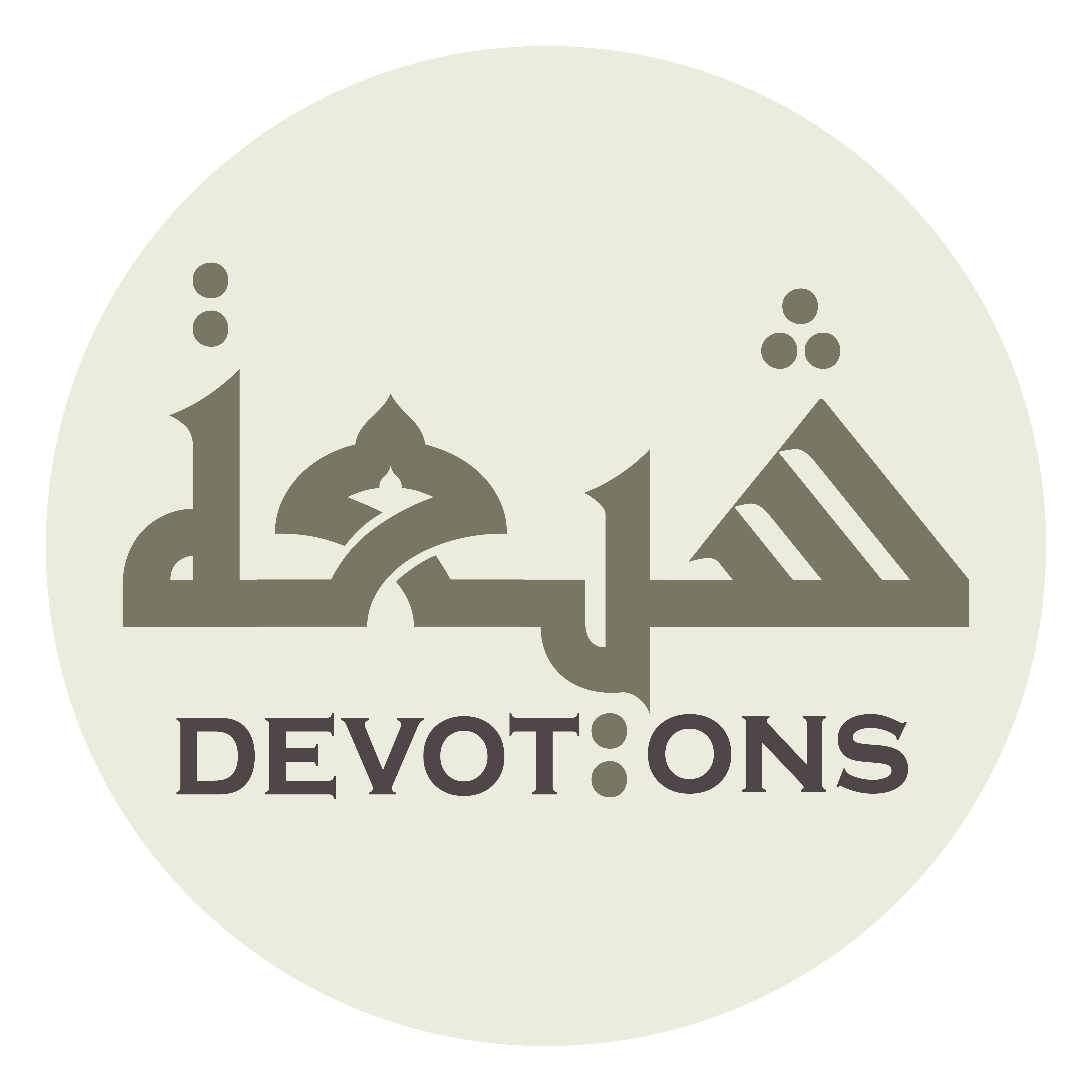 اَلغَوْثَ، اَلغَوْثَ

al ghawth, al ghawth

[I beseech you for] relief, relief
Dua Jawshan Kabeer
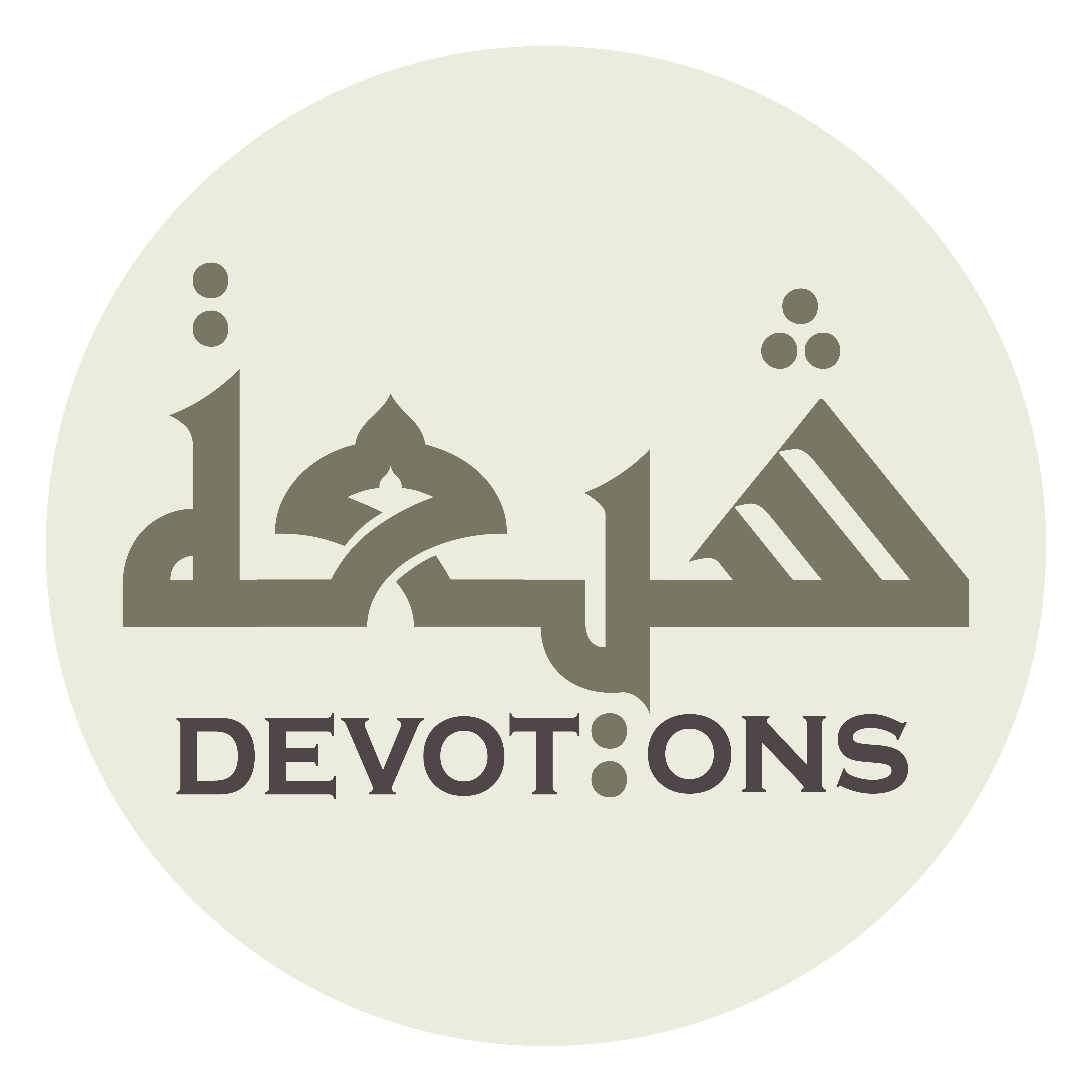 خَلِّصْنَا مِنَ النَّارِ يَا رَبِّ

khalliṣnā minan nāri yā rabb

Protect us from the Fire, O Lord.
Dua Jawshan Kabeer
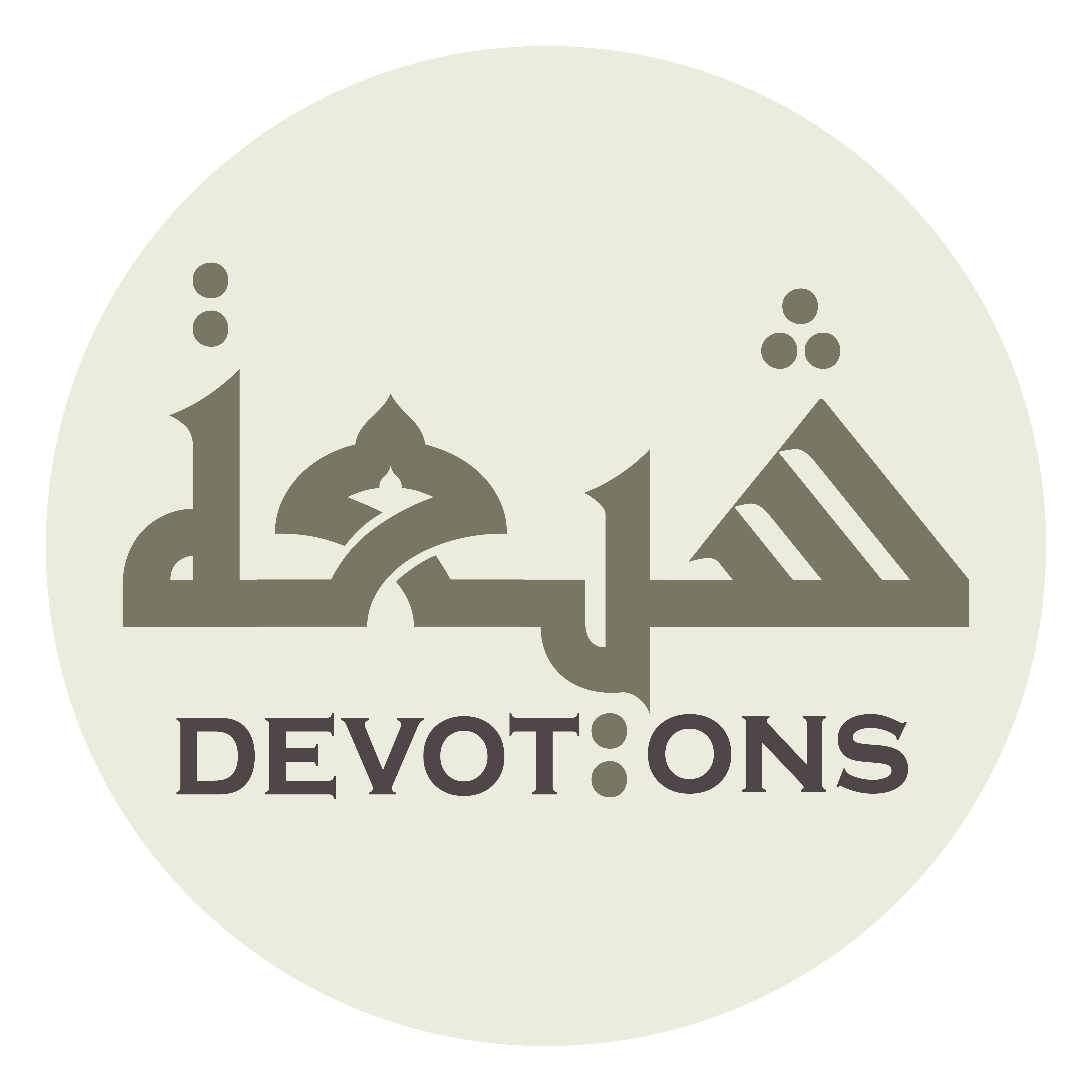 22\100
Dua Jawshan Kabeer
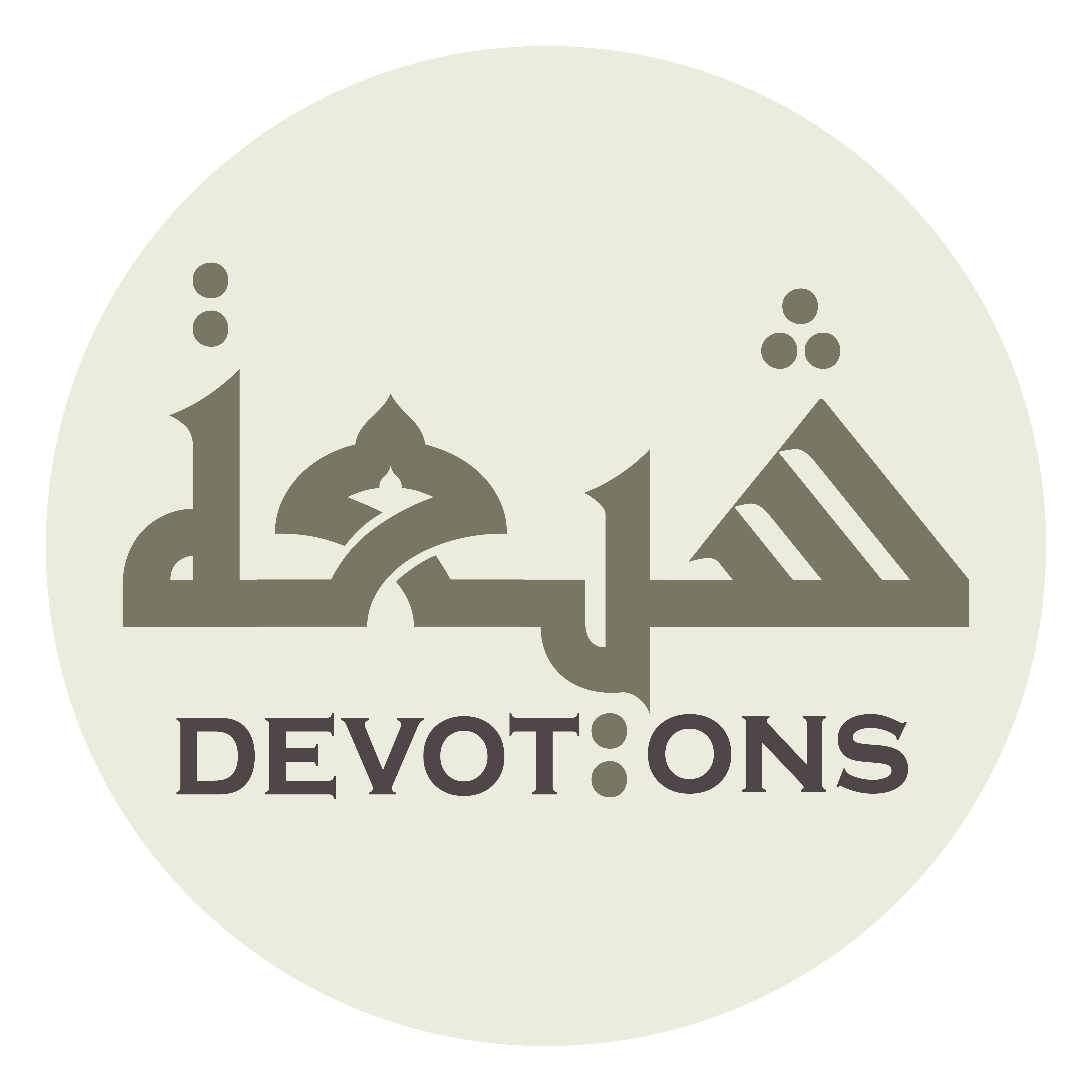 TO INCREASE LIVELIHOOD
Dua Jawshan Kabeer
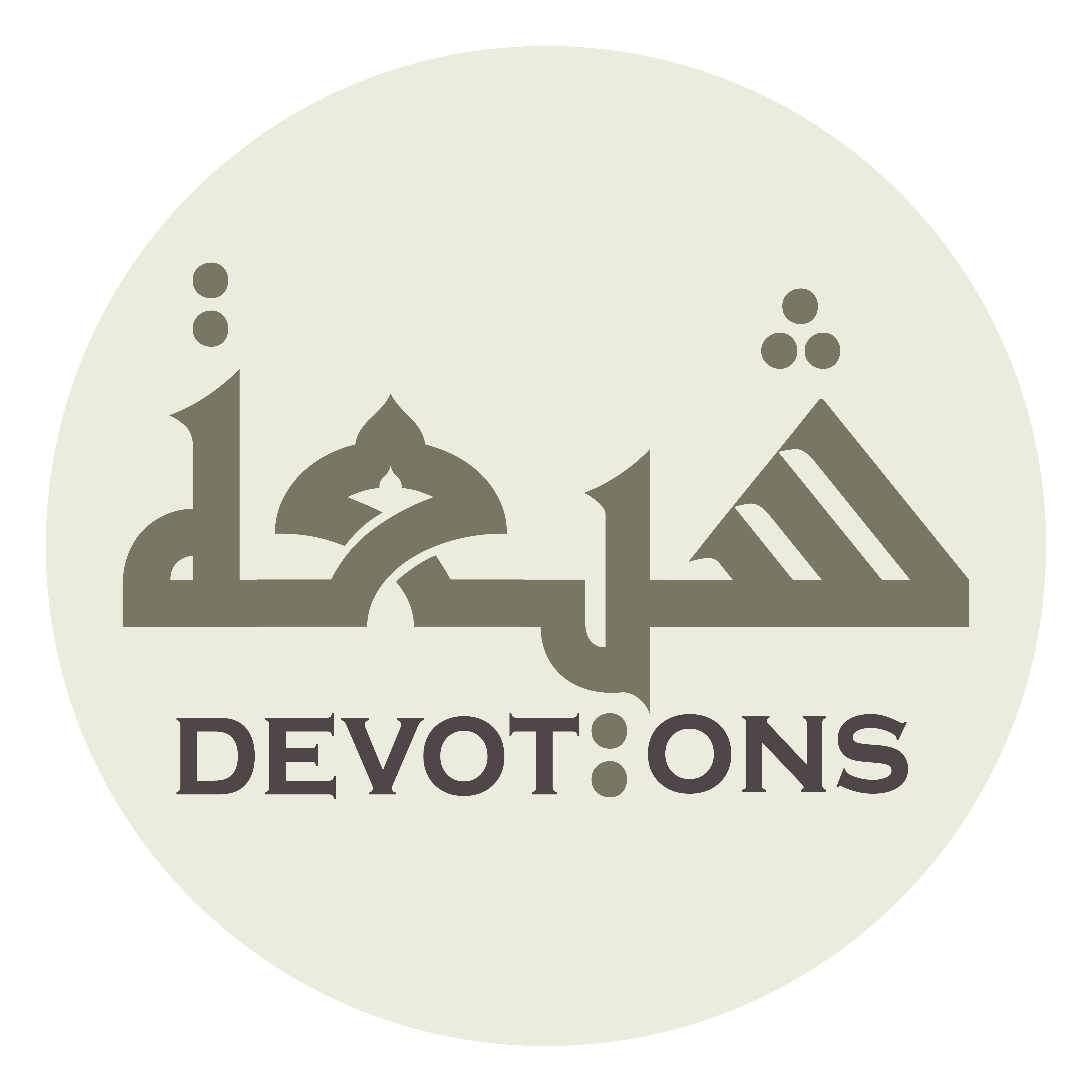 يَا مَنْ أَظْهَرَ الْجَمِيلَ

yā man aẓharal jamīl

O He, Who reveals virtue,
Dua Jawshan Kabeer
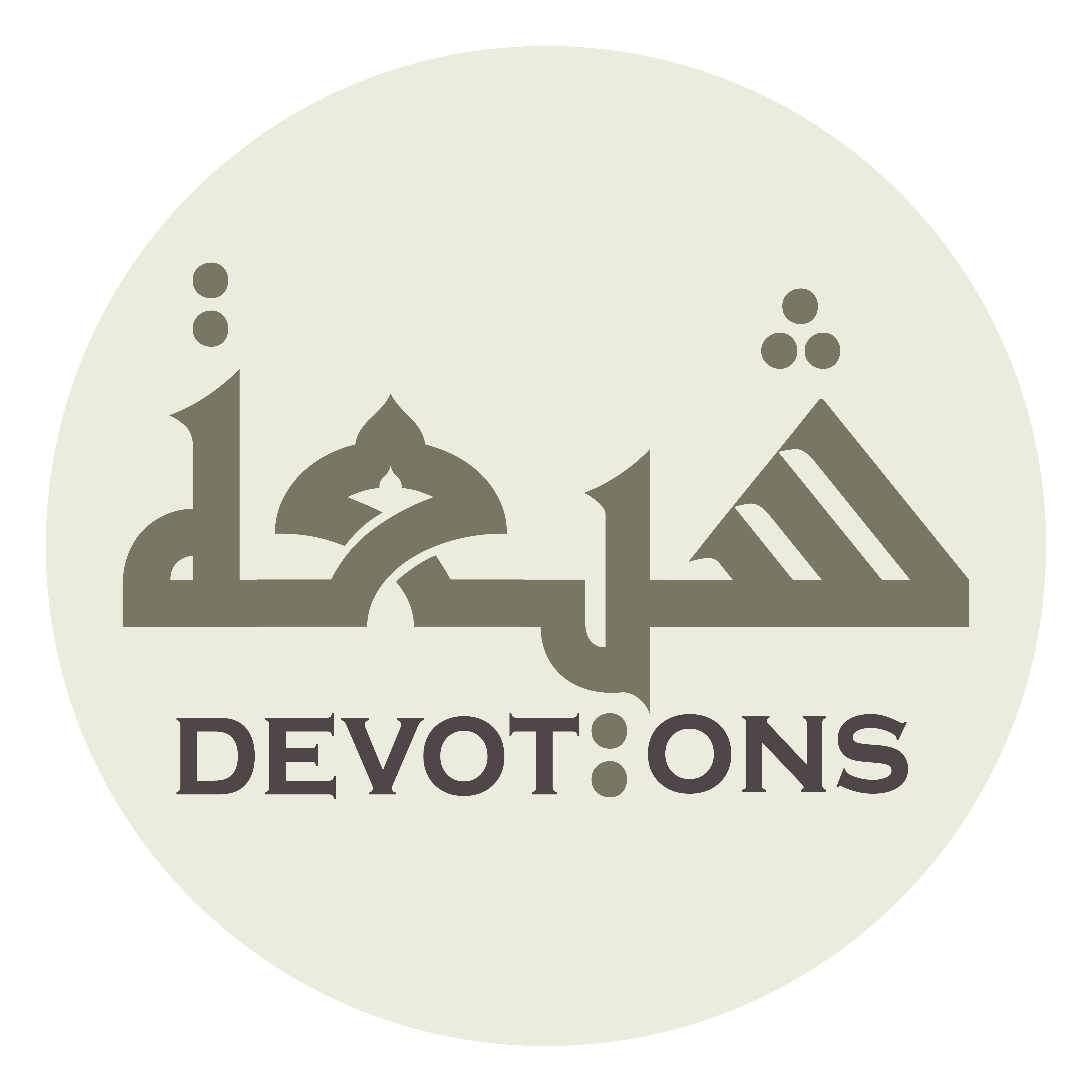 يَا مَنْ سَتَرَ الْقَبِيحَ

yā man sataral qabīḥ

O He, Who conceals vice,
Dua Jawshan Kabeer
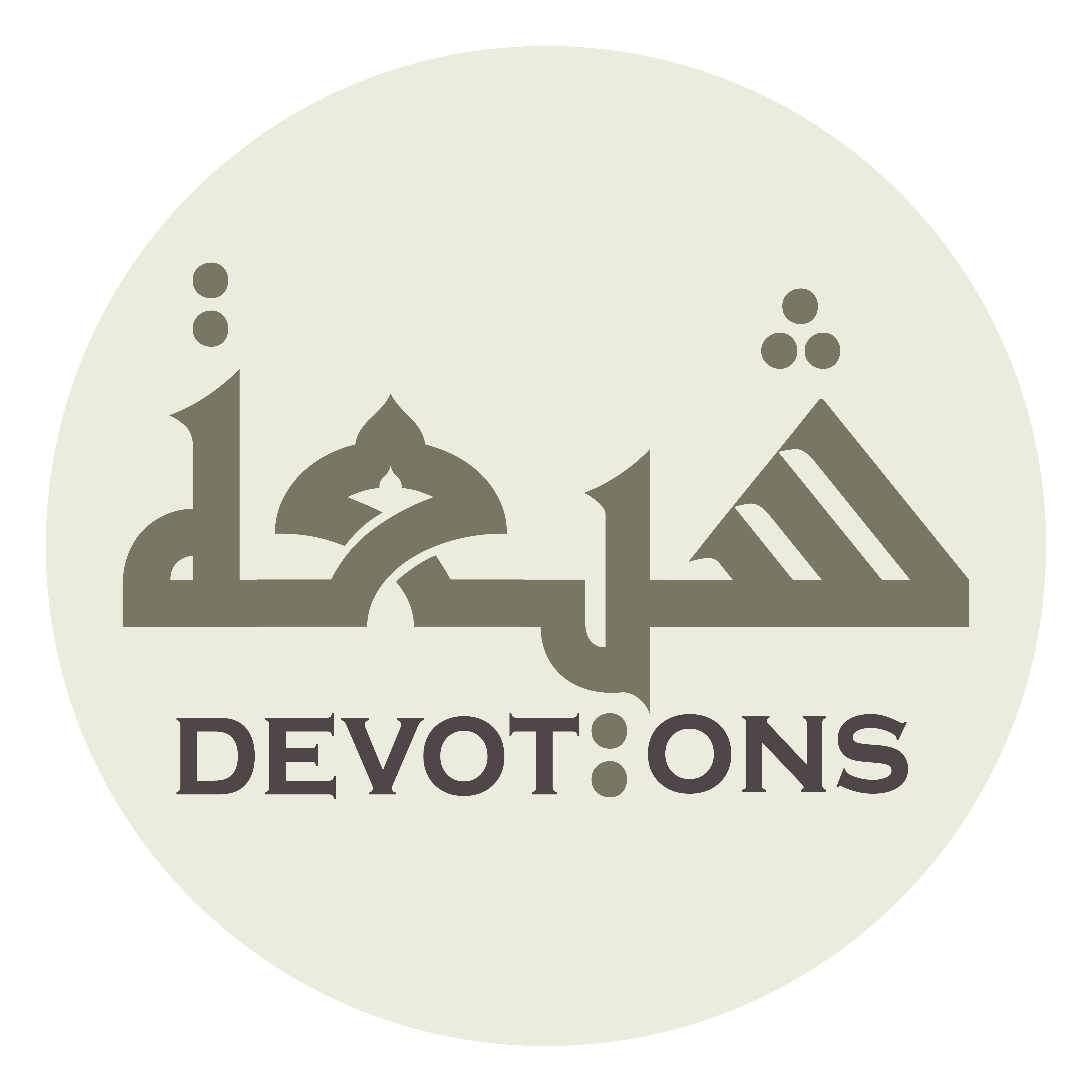 يَا مَنْ لَمْ يُؤَاخِذْ بِالْجَرِيرَةِ

yā man lam yu-ākhidh bil jarīrah

O He Who does not call to severe account for sins,
Dua Jawshan Kabeer
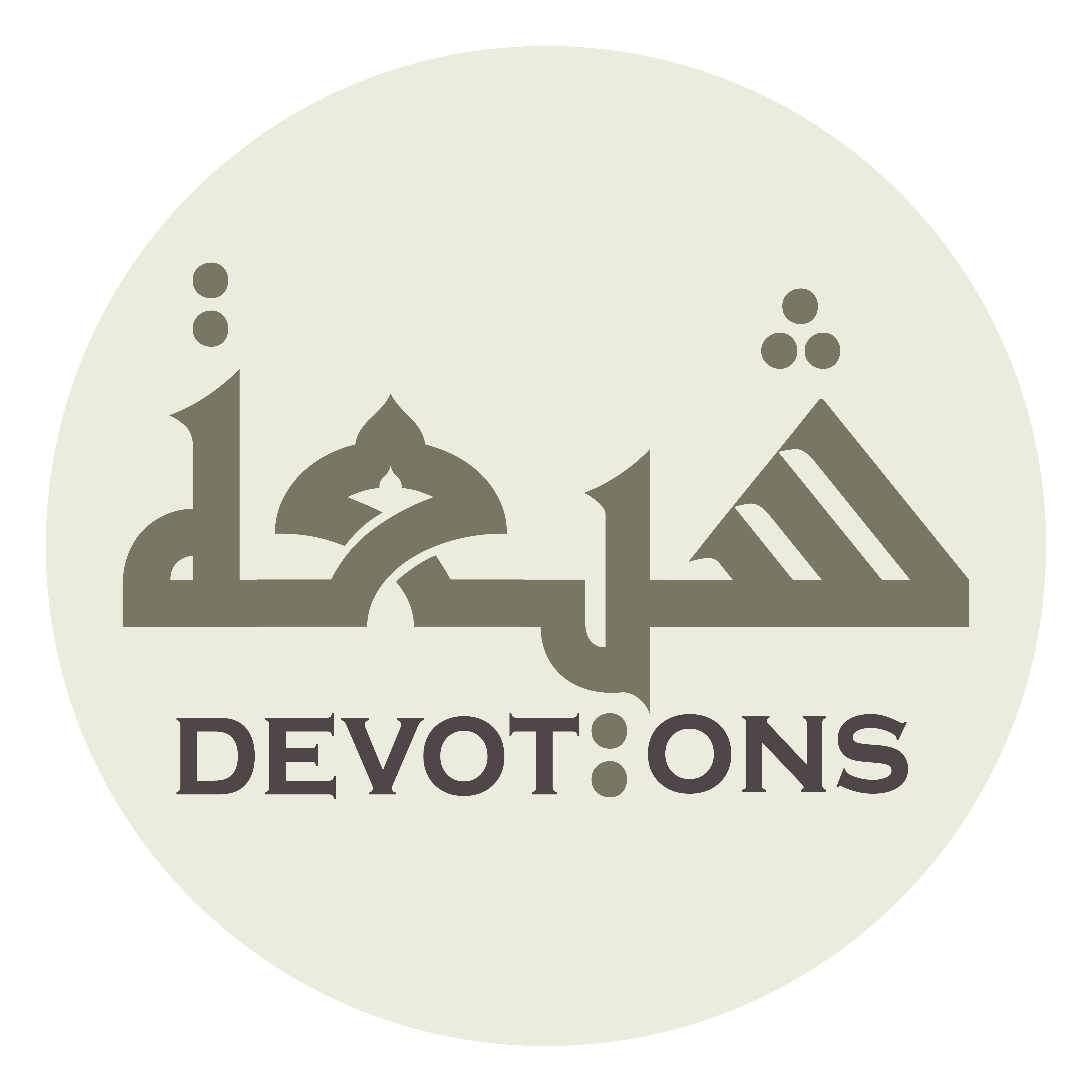 يَا مَنْ لَمْ يَهْتِكِ السِّتْرَ

yā man lam yahtikis sitr

O He, Who does not disclose the disgrace of his servants,
Dua Jawshan Kabeer
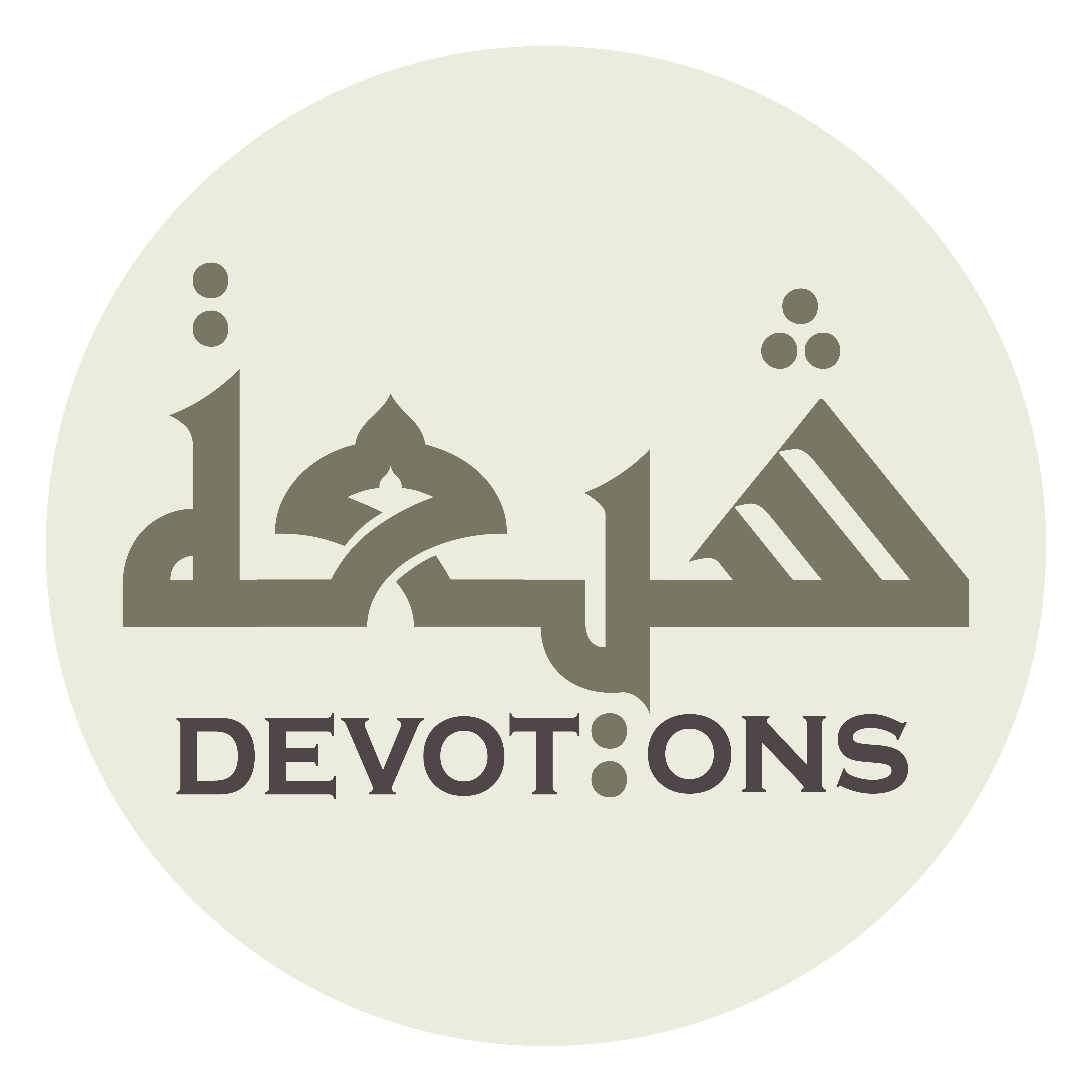 يَا عَظِيمَ الْعَفْوِ

yā `aẓīmal `afw

O He, Who is the best forgiver,
Dua Jawshan Kabeer
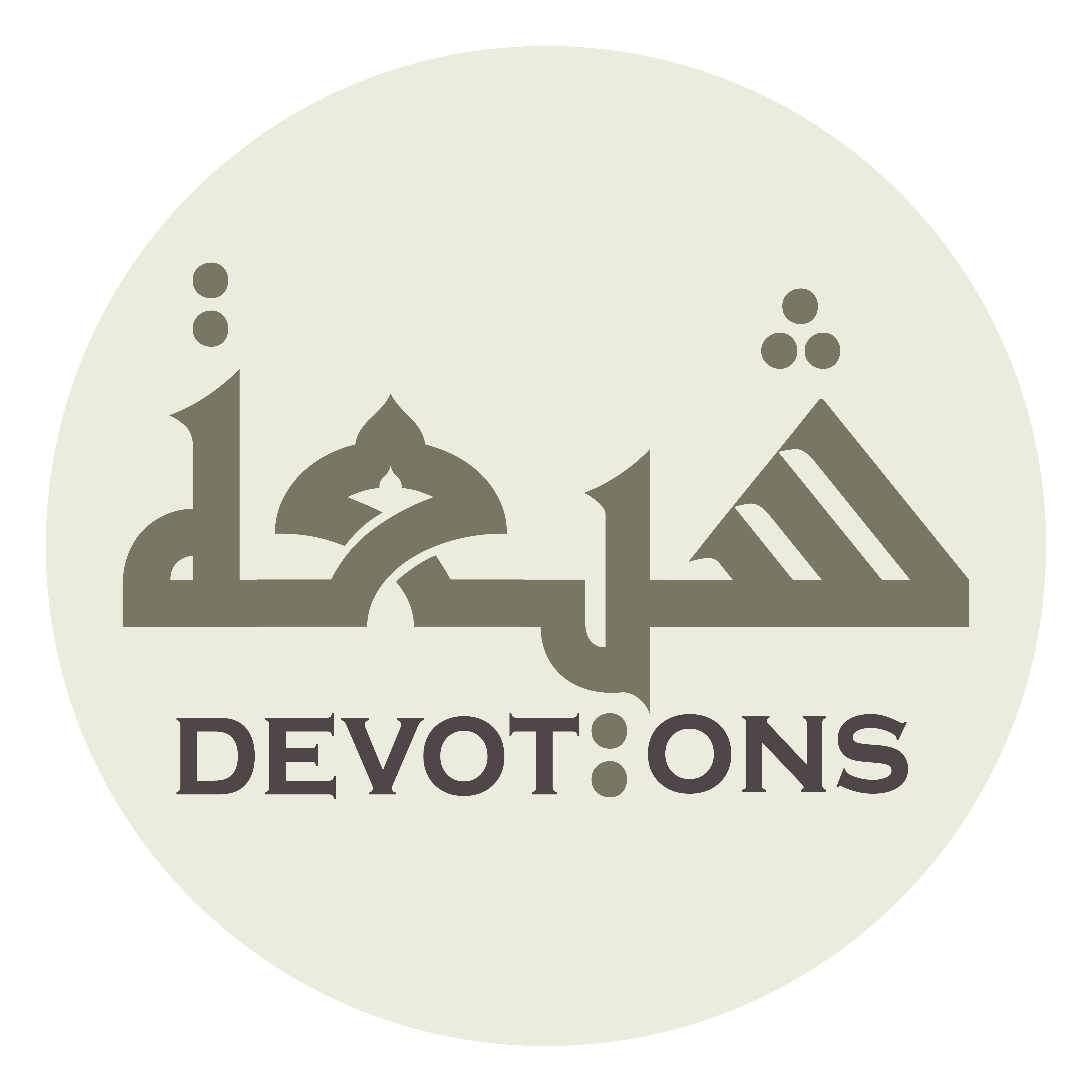 يَا حَسَنَ التَّجَاوُزِ

yā ḥasanat tajāwuz

O He, Who overlooks errancy,
Dua Jawshan Kabeer
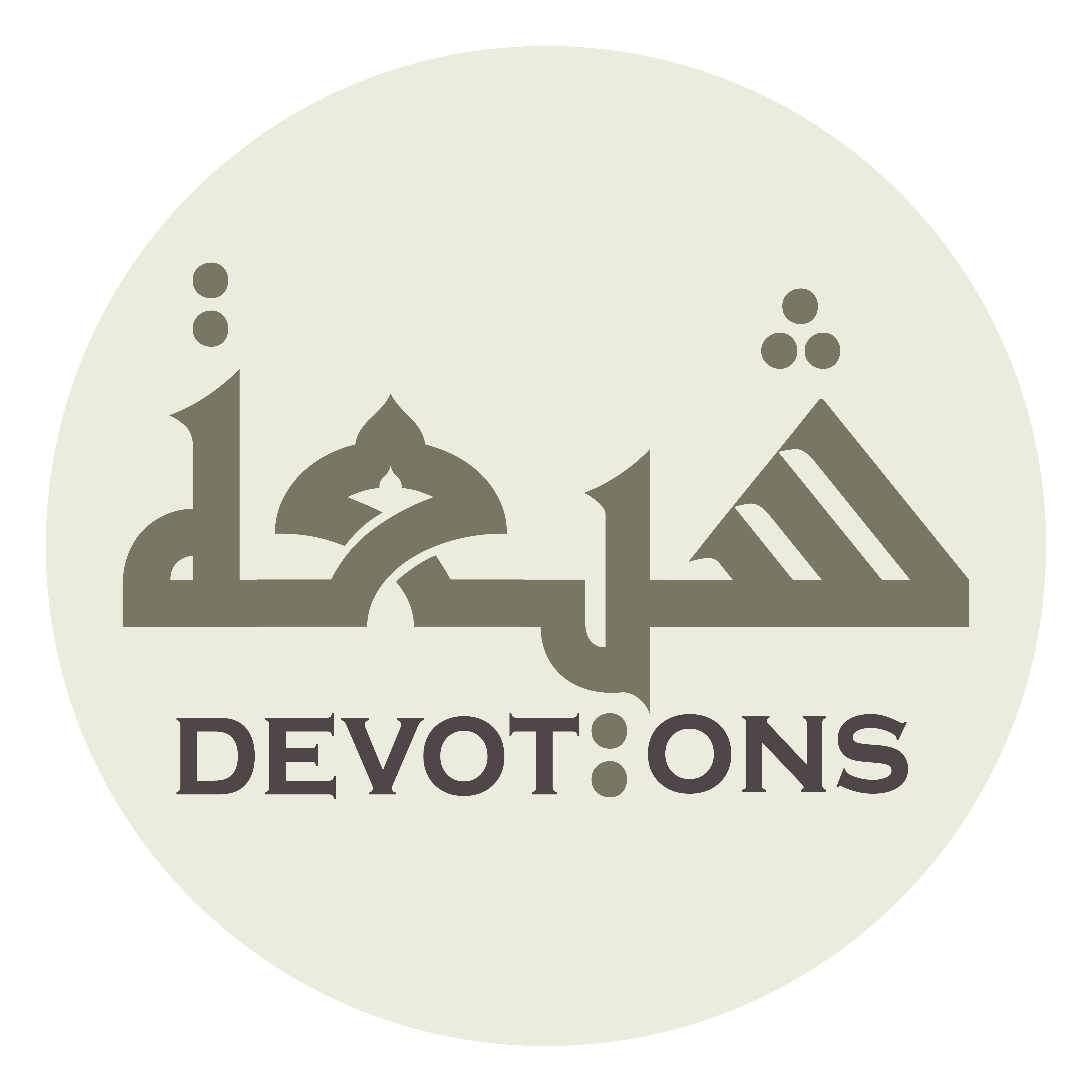 يَا وَاسِعَ الْمَغْفِرَةِ

yā wāsi`al maghfirah

O He, Whose forgiveness extends over all.
Dua Jawshan Kabeer
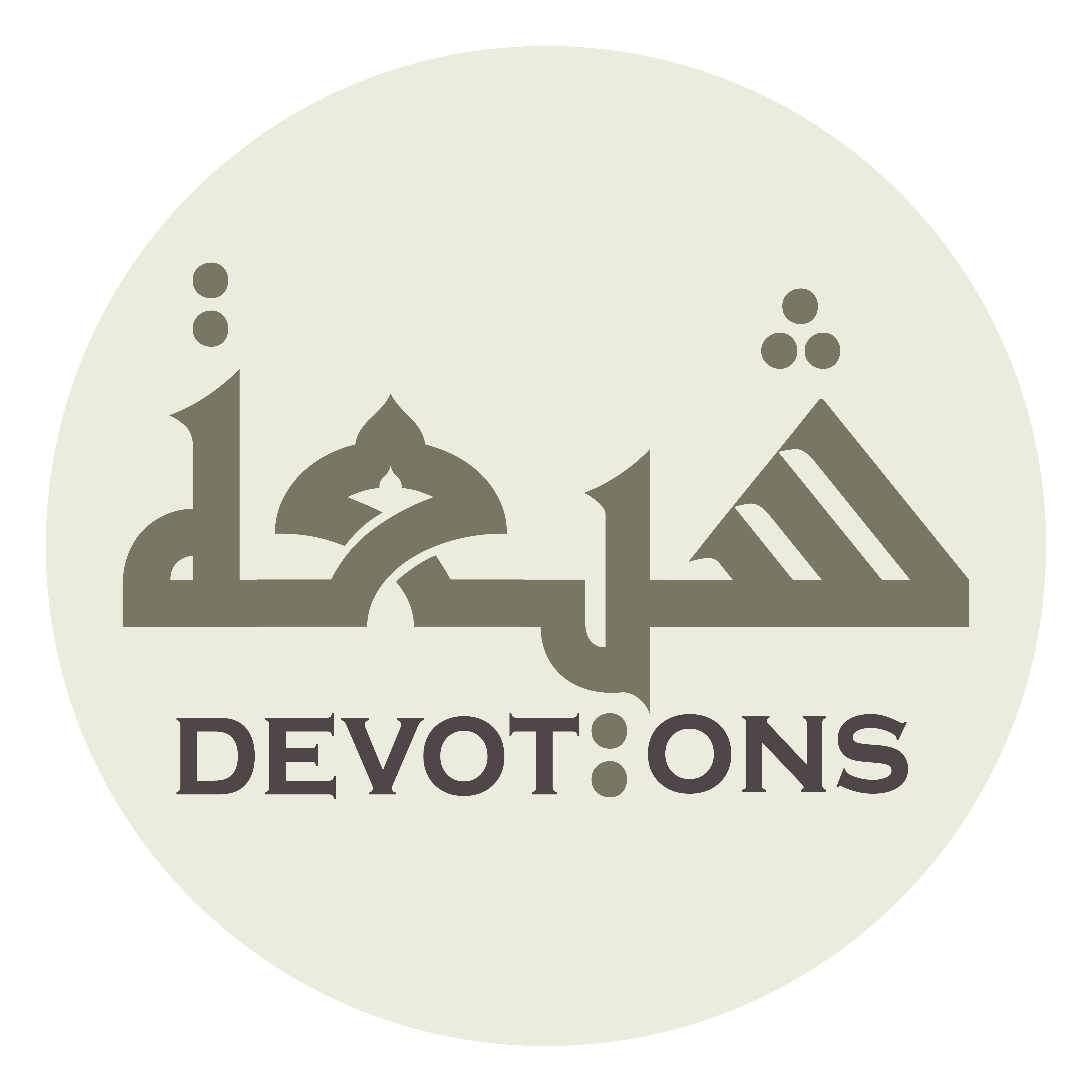 يَا بَاسِطَ الْيَدَيْنِ بِالرَّحْمَةِ

yā bāsiṭal yadayni birraḥmah

O He, Whose Hands are stretched forth in mercy,
Dua Jawshan Kabeer
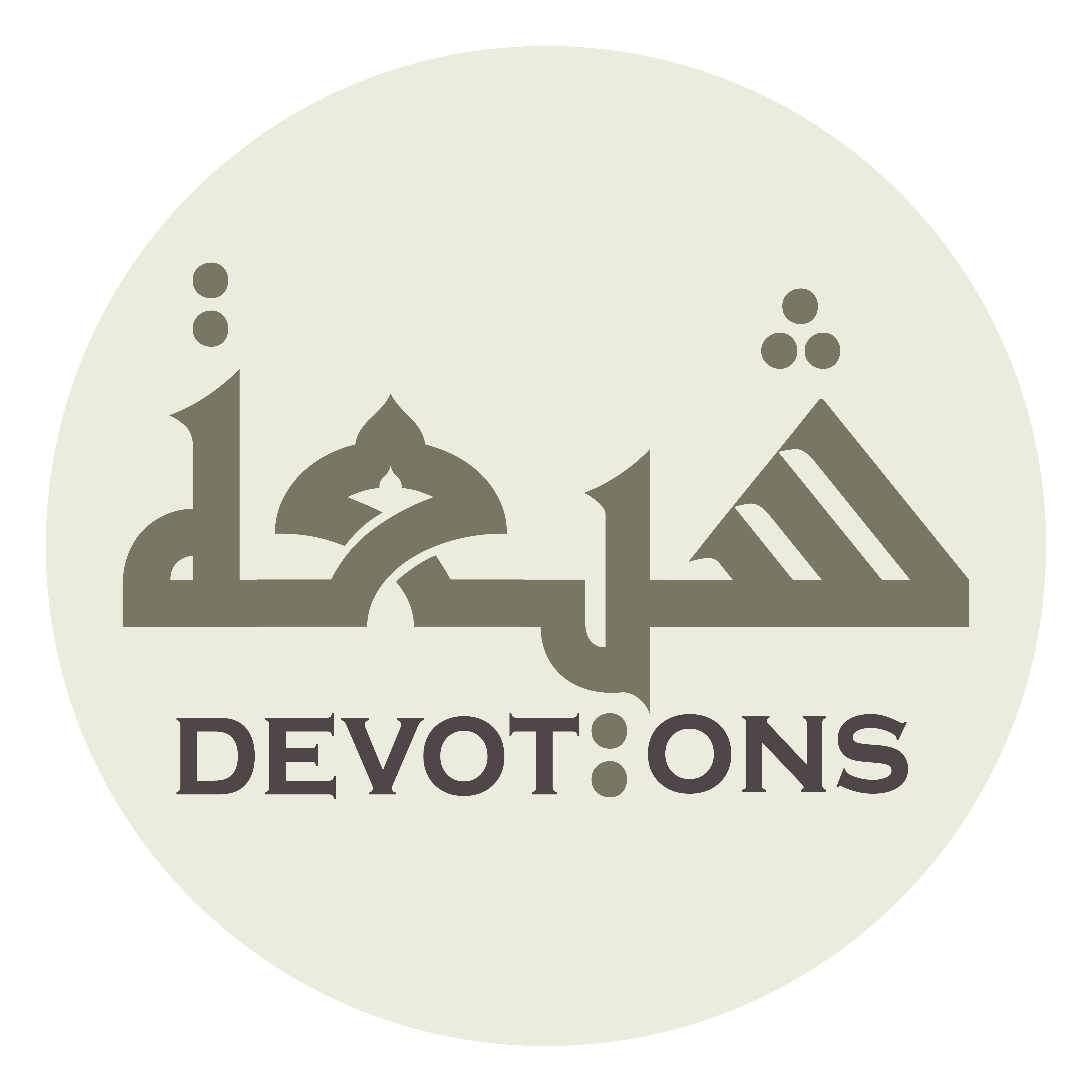 يَا صَاحِبَ كُلِّ نَجْوىٰ

yā ṣāḥiba kulli najwā

O He, Who knows all secrets,
Dua Jawshan Kabeer
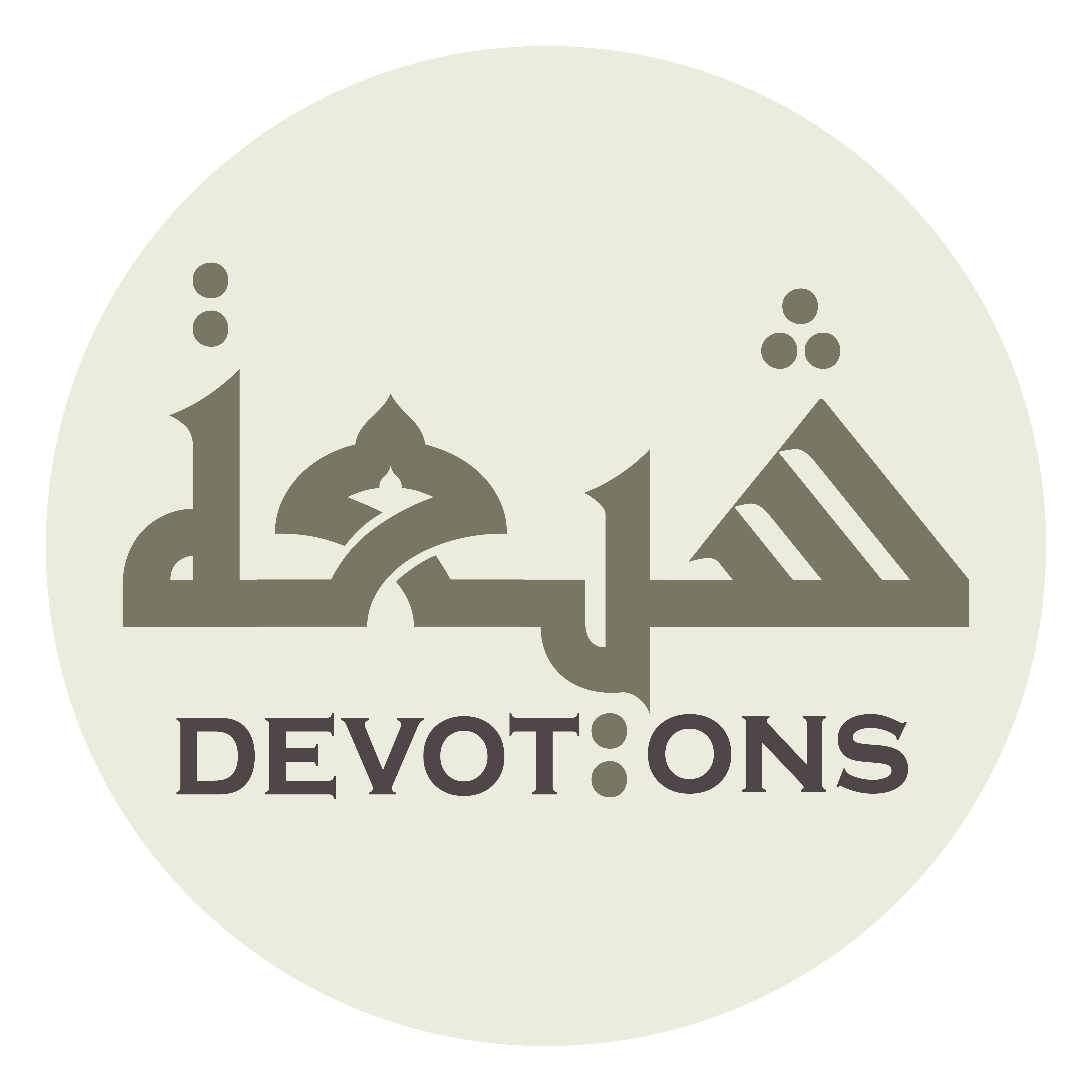 يَا مُنْتَهىٰ كُلِّ شَكْوىٰ

yā muntahā kulli shakwā

O He, to Whom all complaints are directed.
Dua Jawshan Kabeer
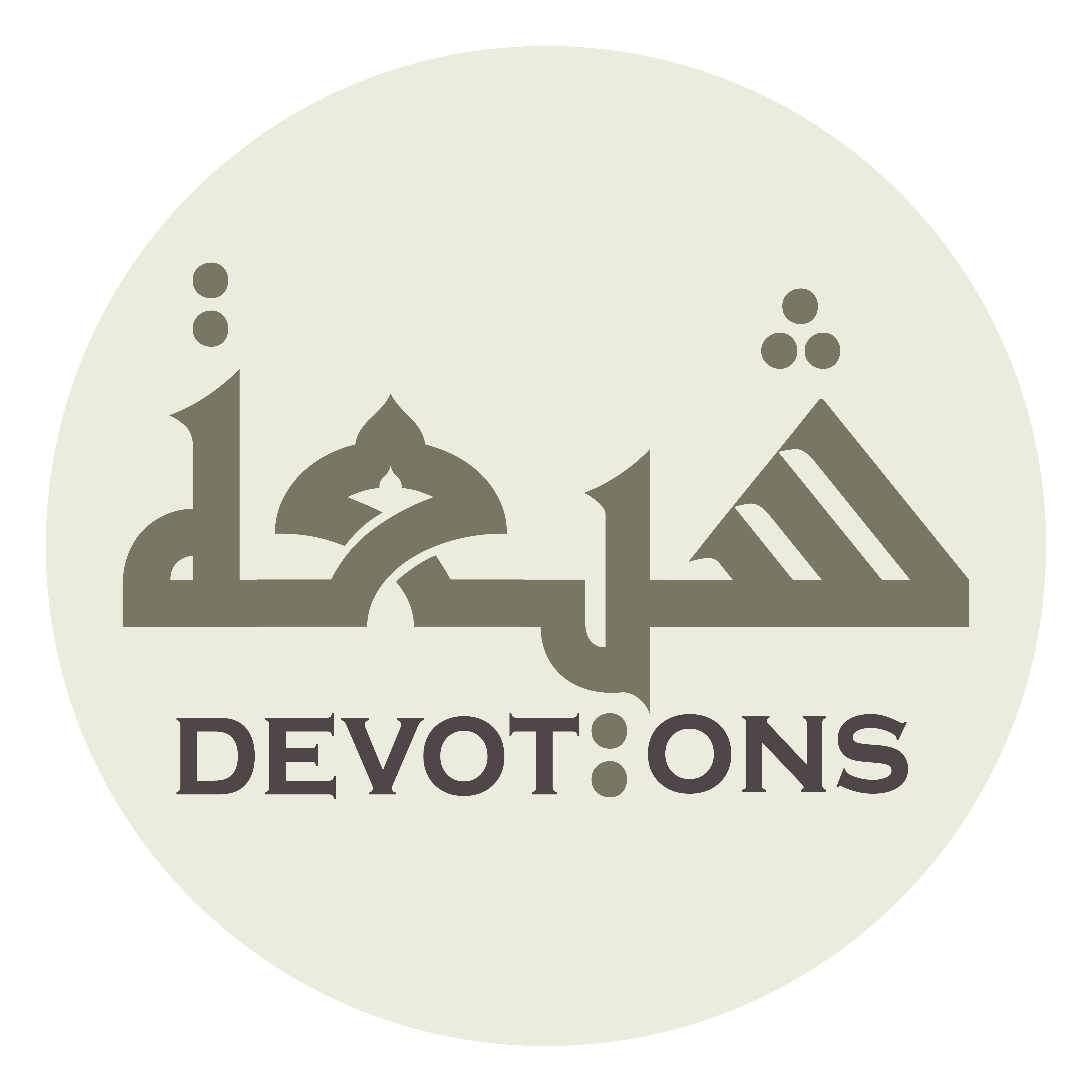 سُبْحَانَكَ يَا لَا إِلٰهَ إِلَّا اَنْتَ

subḥānaka yā lā ilāha illā ant

Praise be to You, there is no god but You,
Dua Jawshan Kabeer
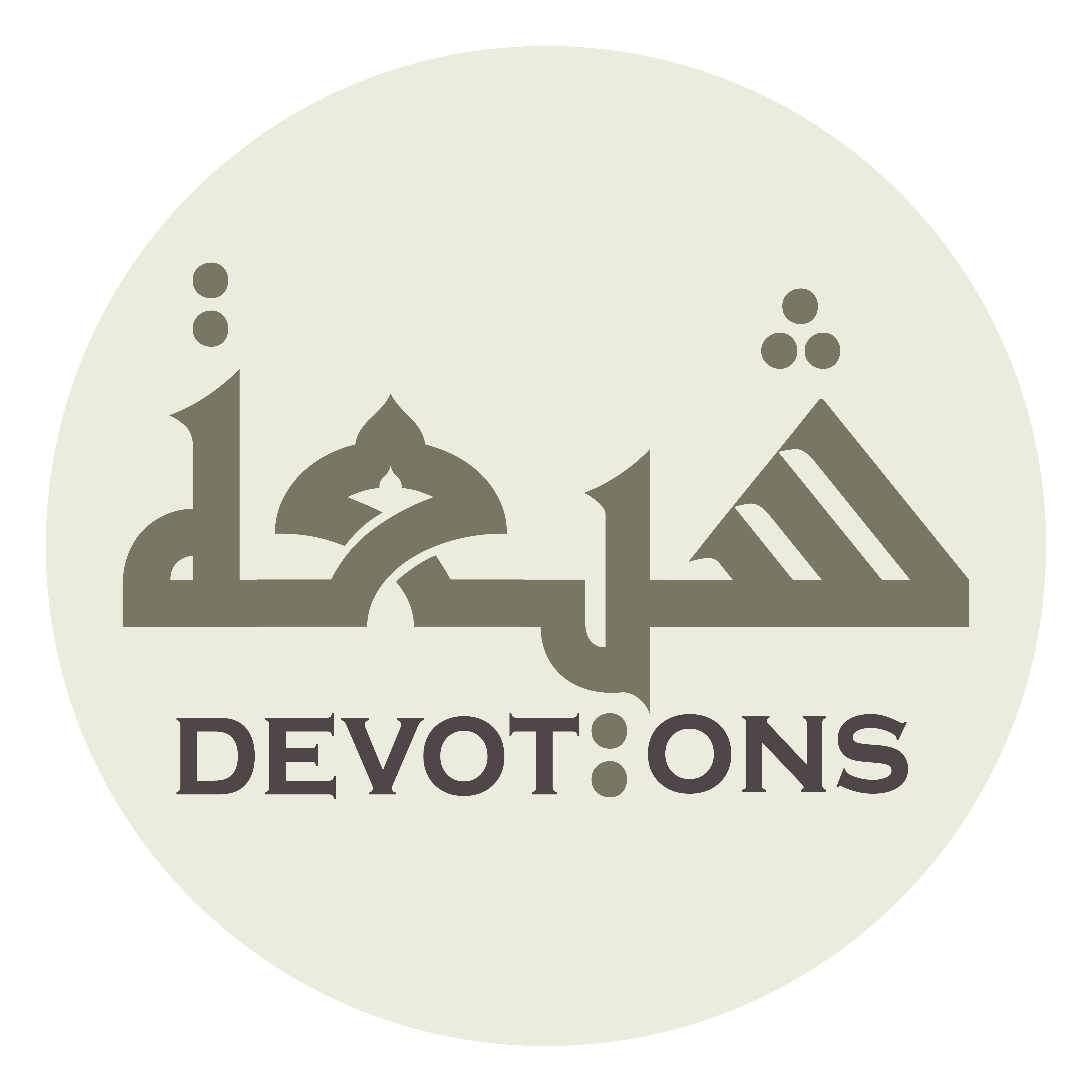 اَلغَوْثَ، اَلغَوْثَ

al ghawth, al ghawth

[I beseech you for] relief, relief
Dua Jawshan Kabeer
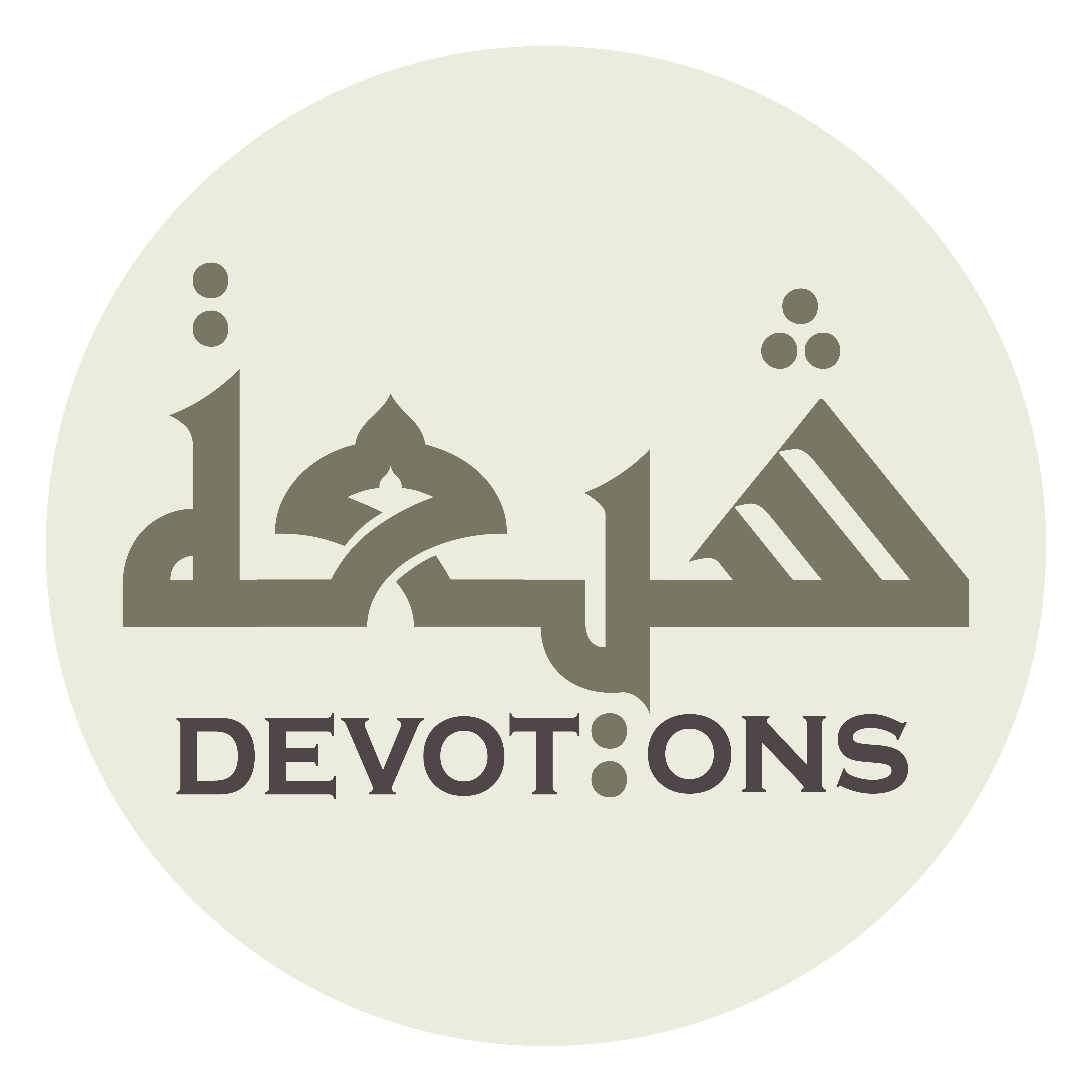 خَلِّصْنَا مِنَ النَّارِ يَا رَبِّ

khalliṣnā minan nāri yā rabb

Protect us from the Fire, O Lord.
Dua Jawshan Kabeer
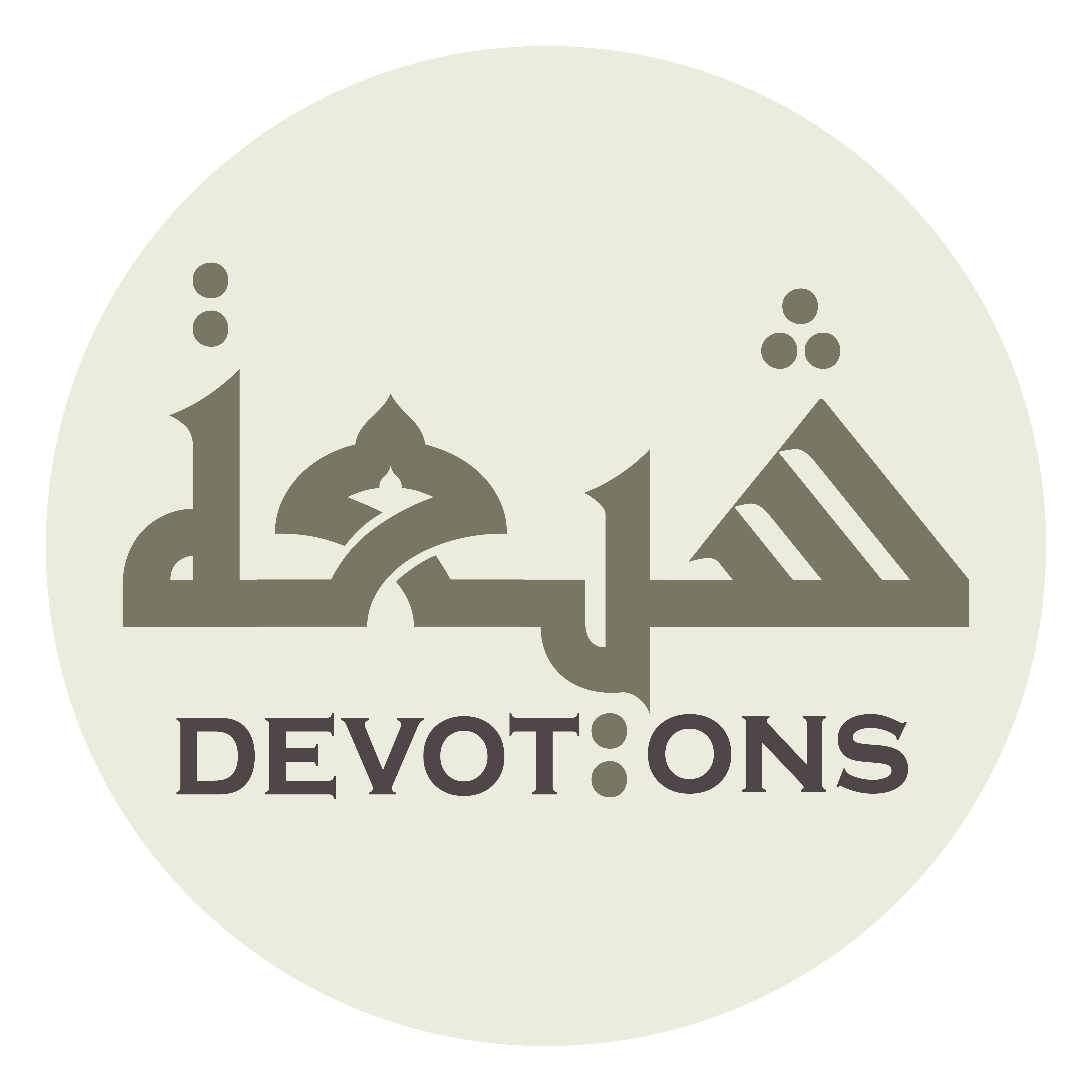 23\100
Dua Jawshan Kabeer
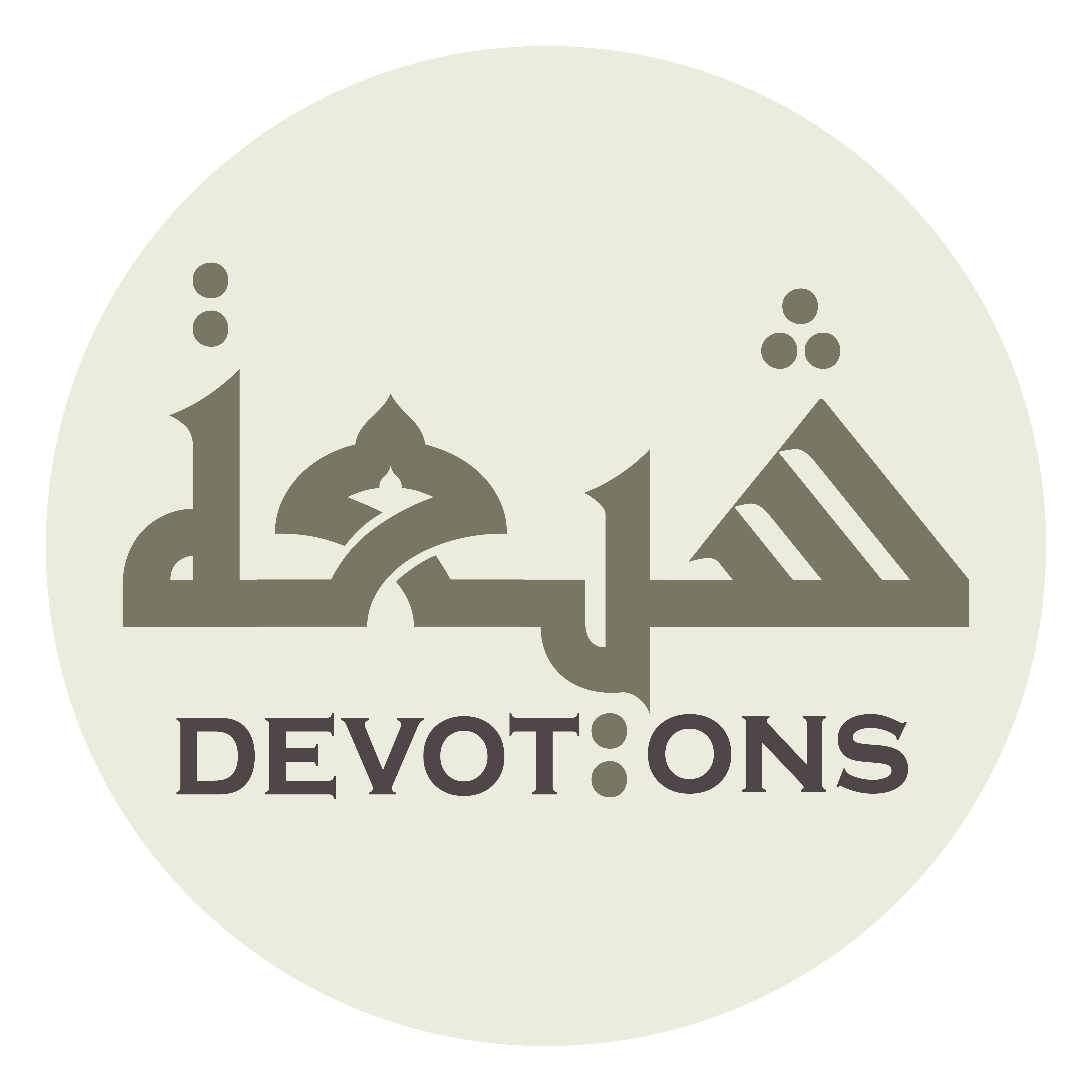 TO GET MORE BENEFICENCE
Dua Jawshan Kabeer
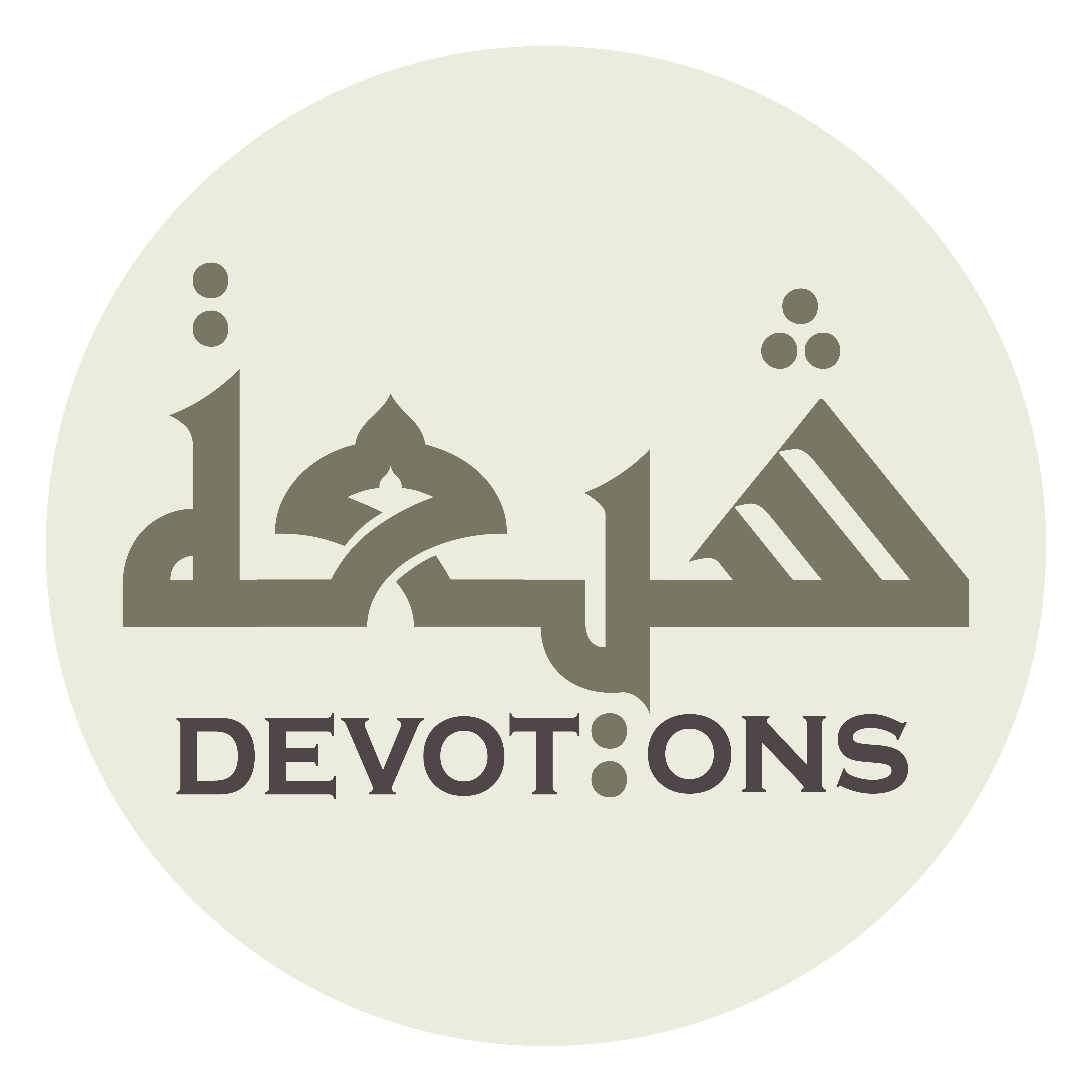 يَا ذَا النِّعْمَةِ السَّابِغَةِ

yā dhan ni`matis sābighah

O Master of countless blessings,
Dua Jawshan Kabeer
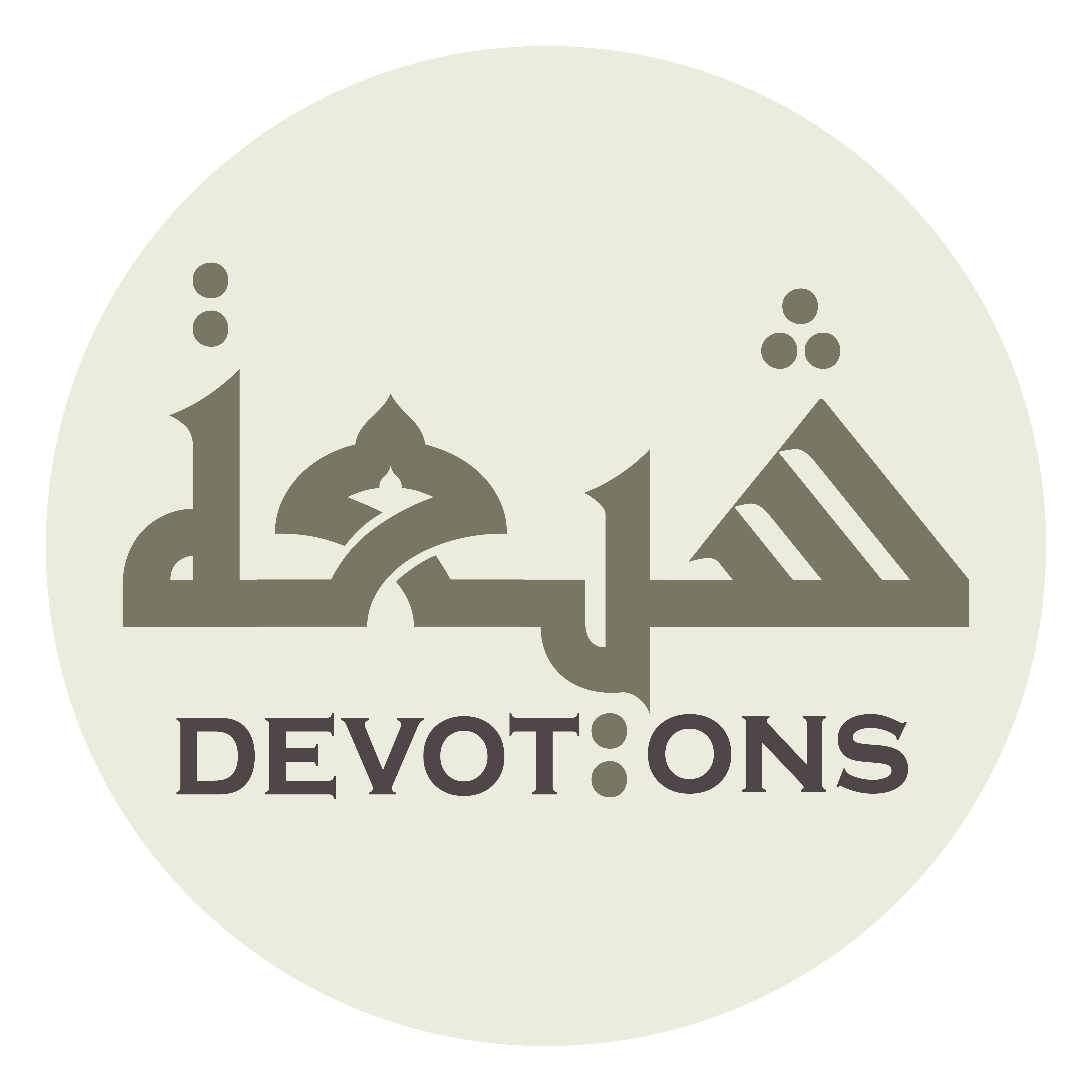 يَا ذَا الرَّحْمَةِ الْوَاسِعَةِ

yā dhar raḥmatil wāsi`ah

O Master of limitless mercy,
Dua Jawshan Kabeer
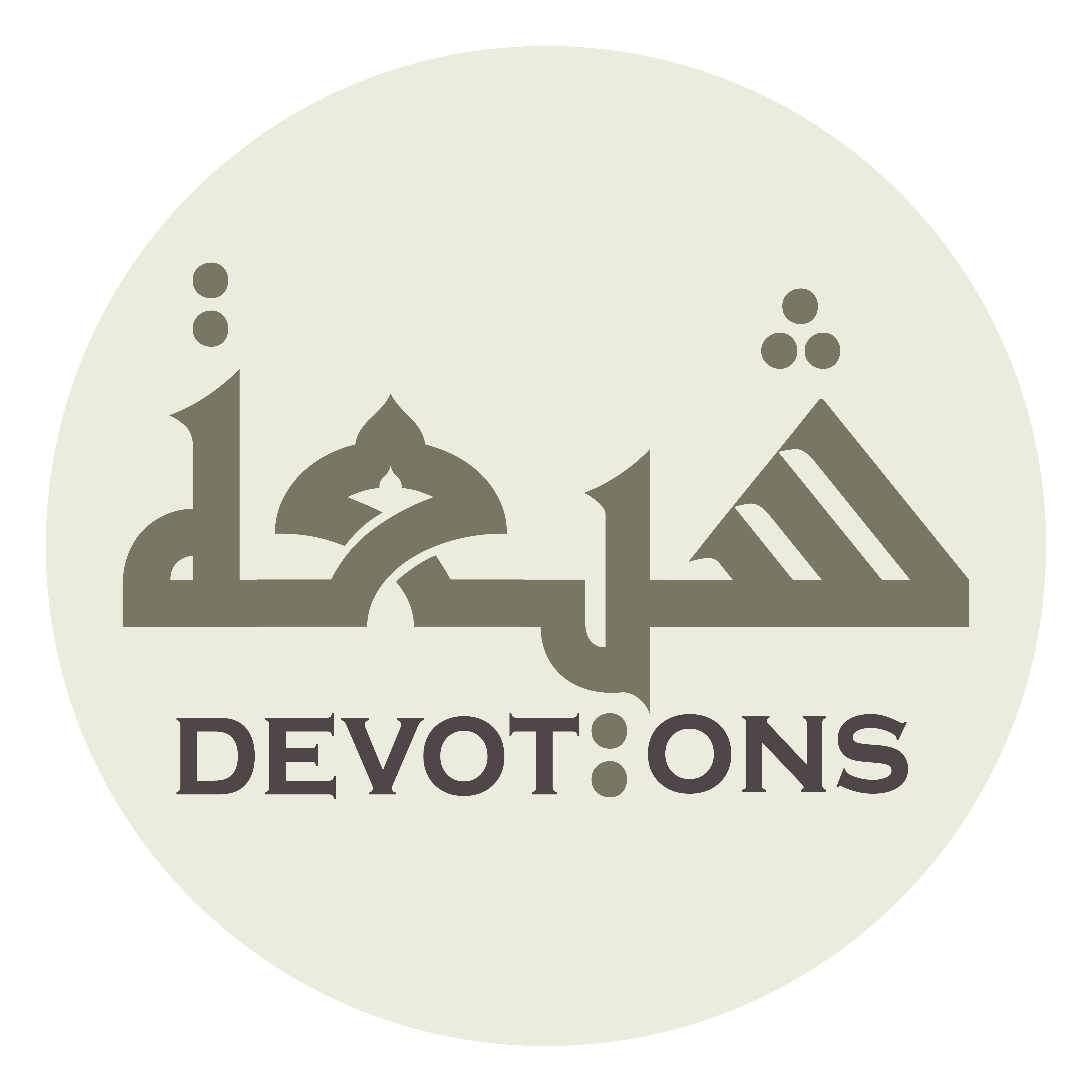 يَا ذَا الْمِنَّةِ السَّابِقَةِ

yā dhal minnatis sābiqah

O Master surpassing all obligation,
Dua Jawshan Kabeer
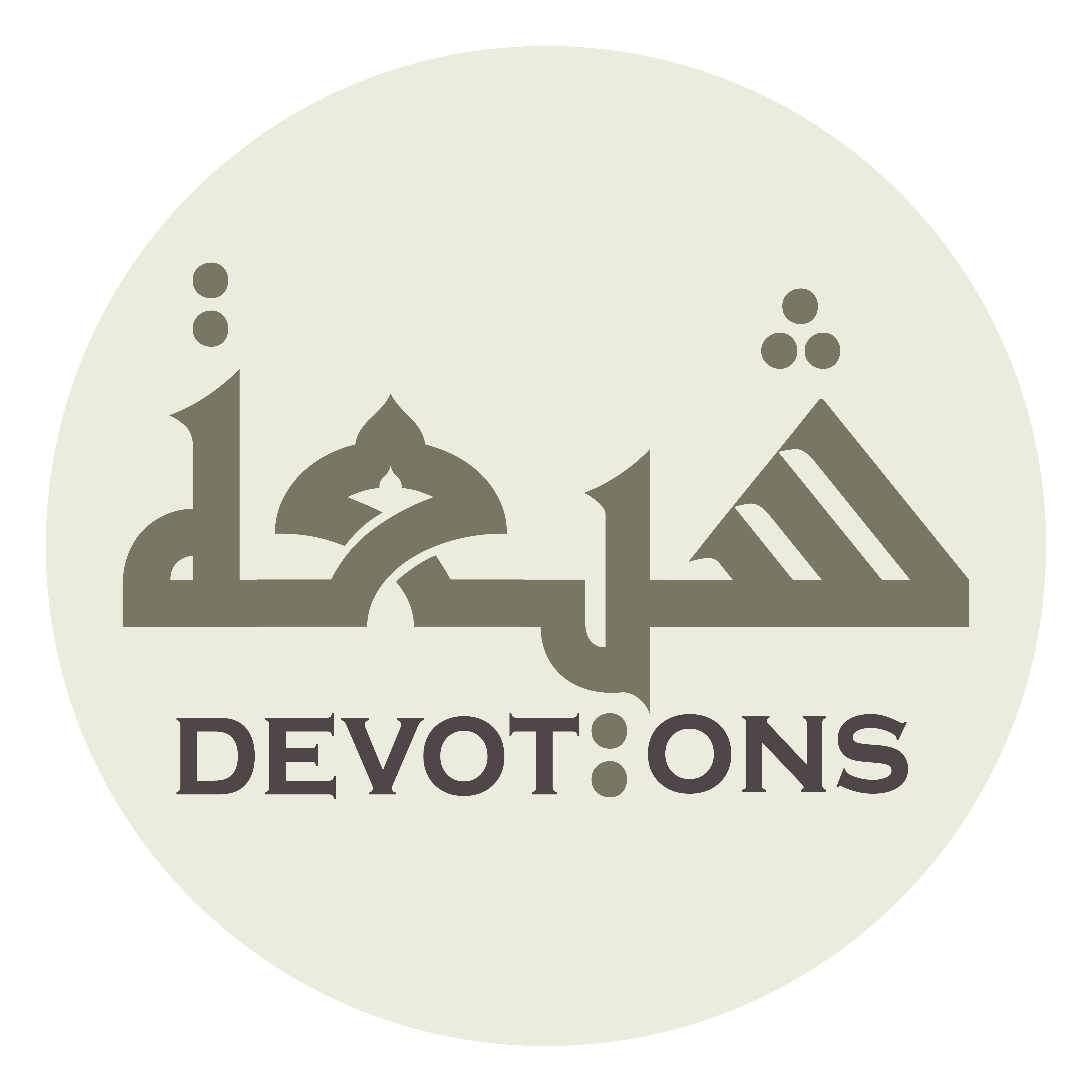 يَا ذَا الْحِكْمَةِ الْبَالِغَةِ

yā dhal ḥikmatil bālighah

O Master of perfect wisdom,
Dua Jawshan Kabeer
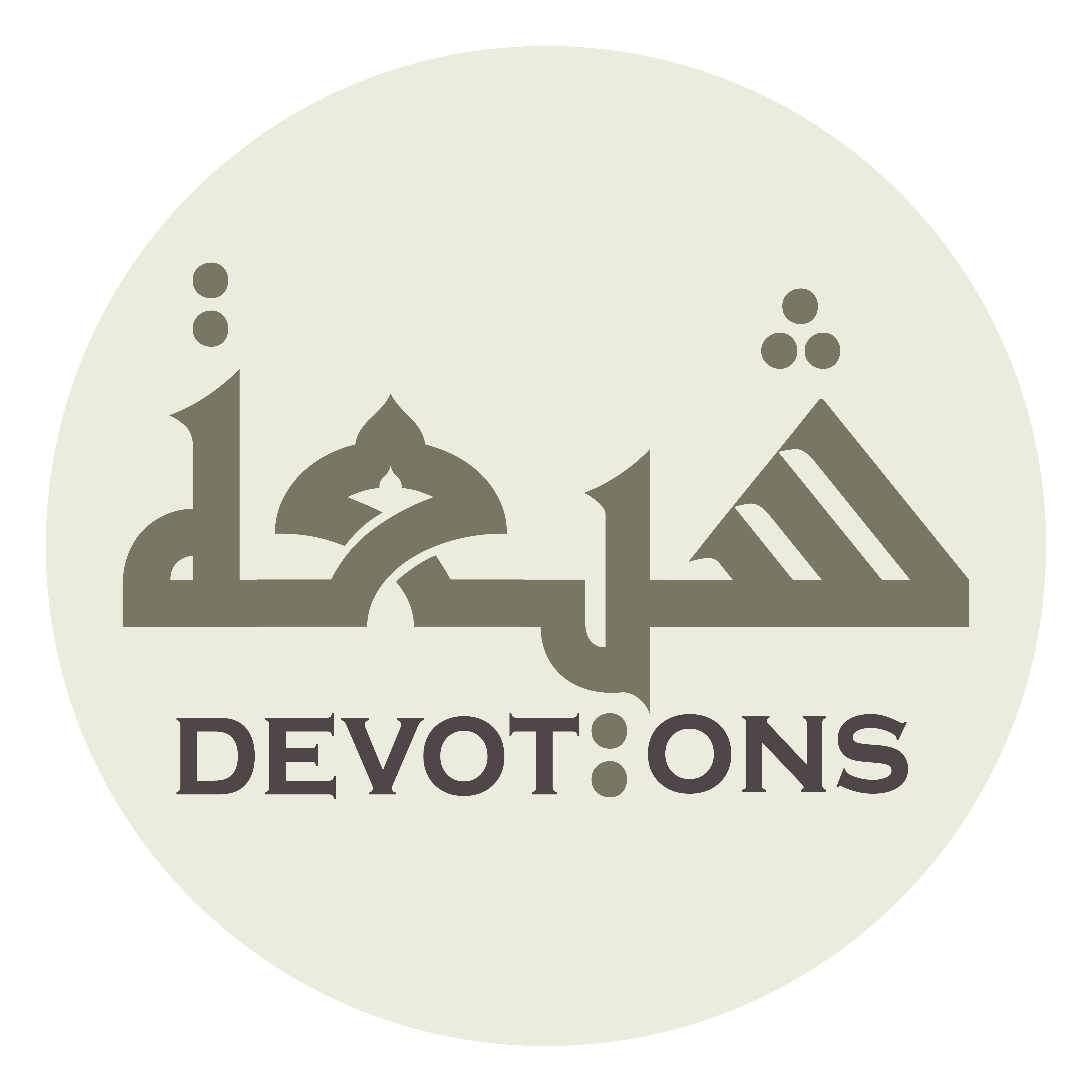 يَا ذَا الْقُدْرَةِ الْكَامِلَةِ

yā dhal qudratil kāmilah

O Master of infinite might,
Dua Jawshan Kabeer
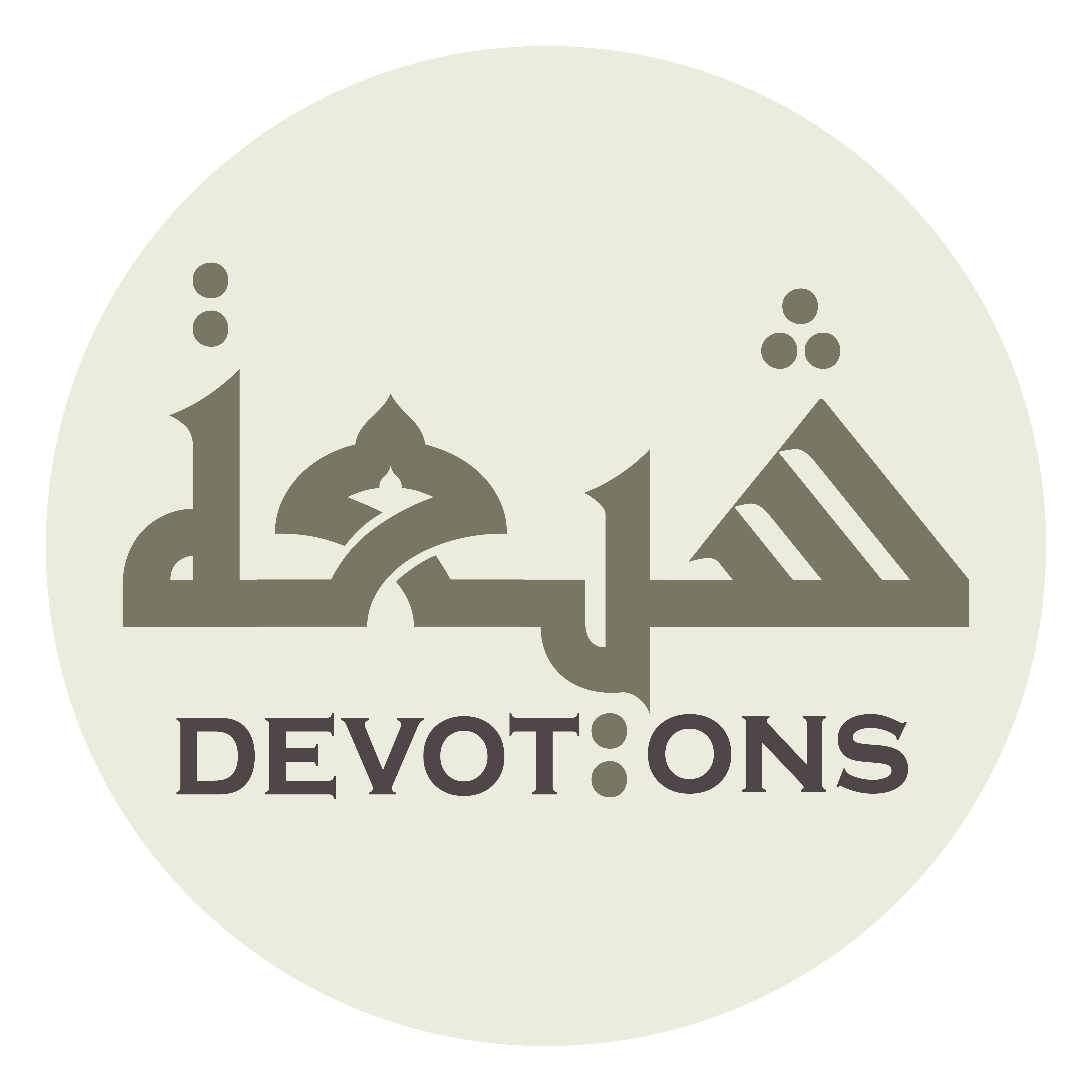 يَا ذَا الْحُجَّةِ الْقَاطِعَةِ

yā dhal ḥujjatil qāṭi`ah

O Master of the decisive argument,
Dua Jawshan Kabeer
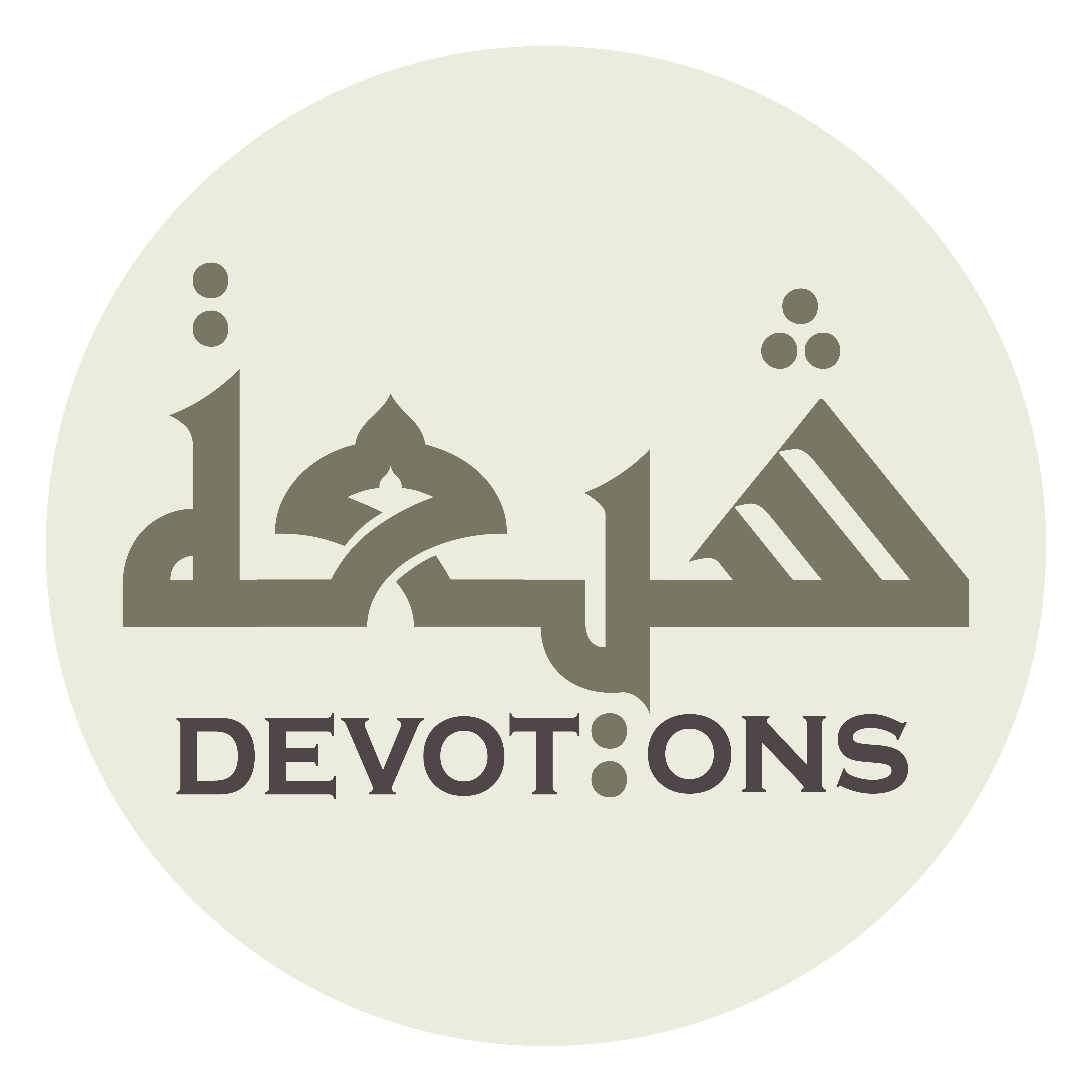 يَا ذَا الْكَرَامَةِ الظَّاهِرَةِ

yā dhal karāmatiẓ ẓāhirah

O Master of the manifest miracle,
Dua Jawshan Kabeer
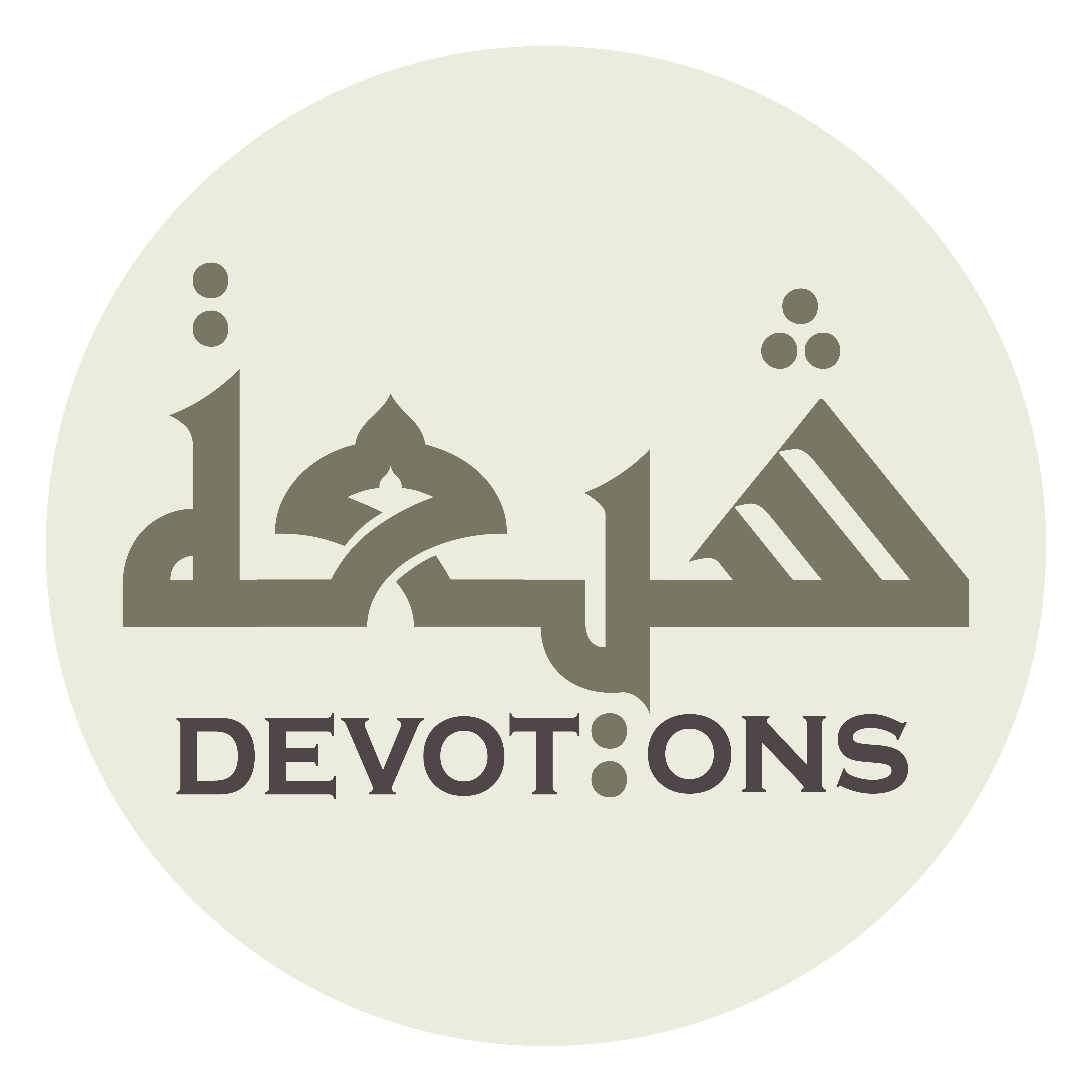 يَا ذَا الْعِزَّةِ الدَّائِمَةِ

yā dhal `izzatid dā-imah

O Master of perpetual prestige,
Dua Jawshan Kabeer
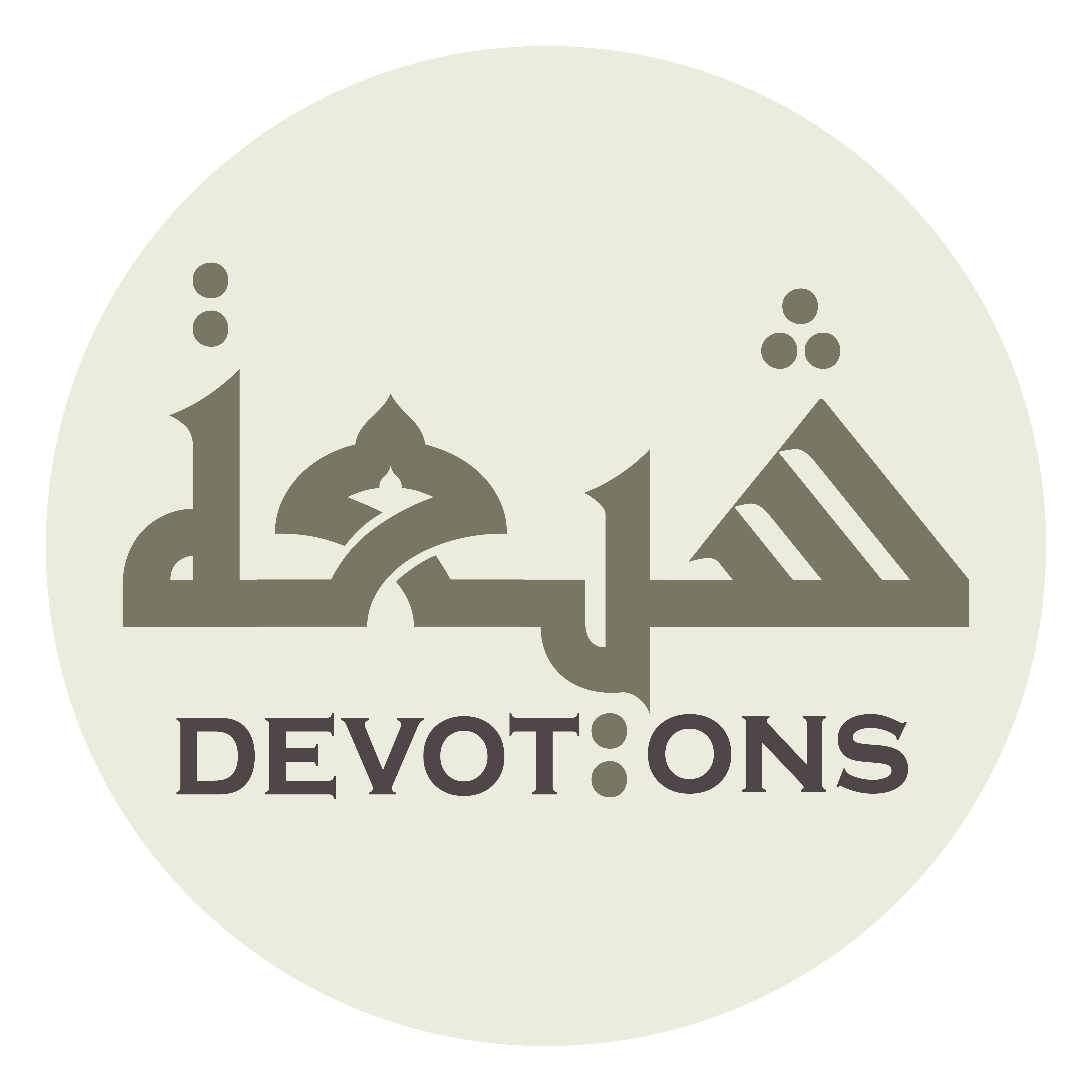 يَا ذَا الْقُوَّةِ الْمَتِينَةِ

yā dhal quwwatil matīnah

O Master of great strength,
Dua Jawshan Kabeer
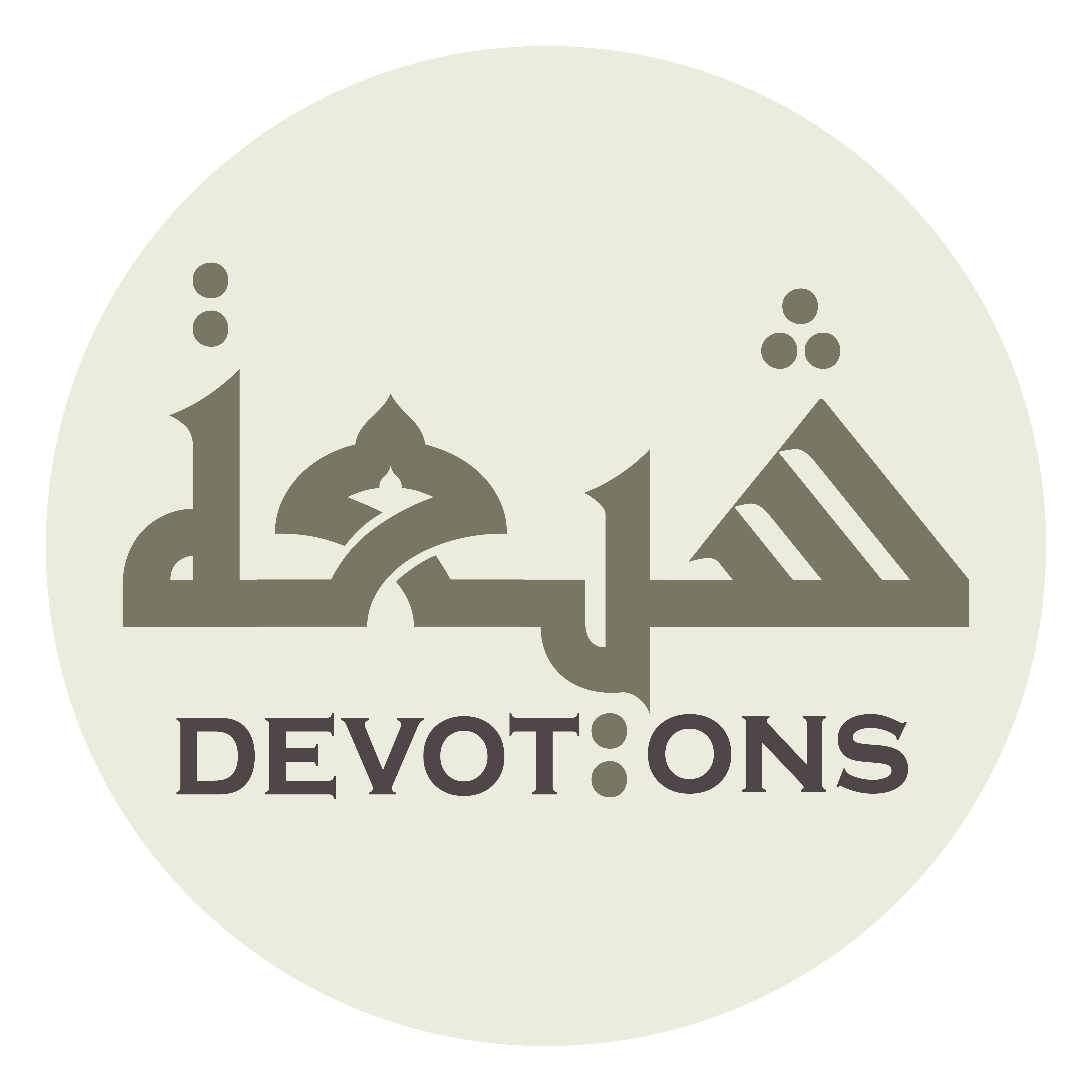 يَا ذَا الْعَظَمَةِ الْمَنِيعَةِ

yā dhal `aẓamatil manī`ah

O Master of unsurpassable glory
Dua Jawshan Kabeer
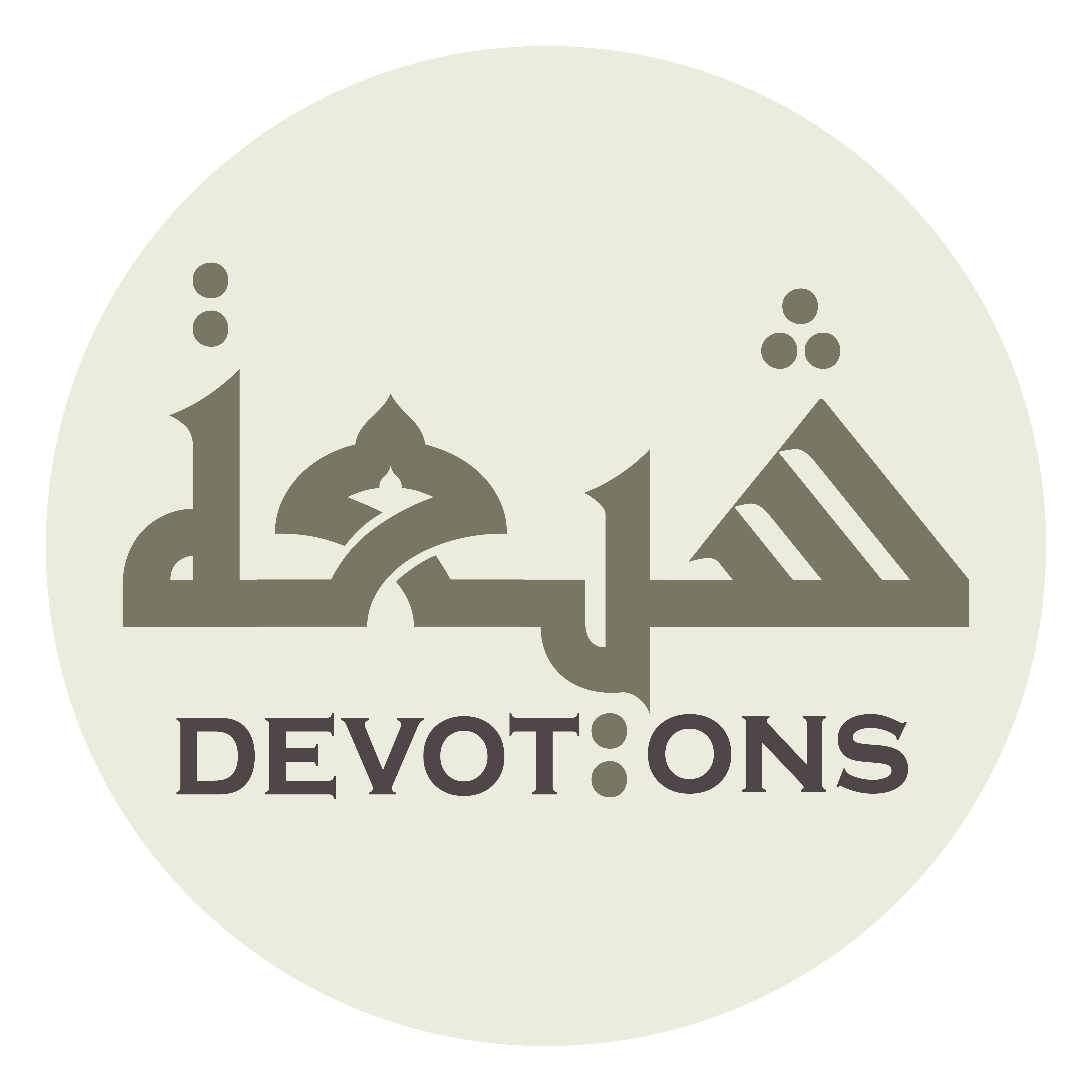 سُبْحَانَكَ يَا لَا إِلٰهَ إِلَّا اَنْتَ

subḥānaka yā lā ilāha illā ant

Praise be to You, there is no god but You,
Dua Jawshan Kabeer
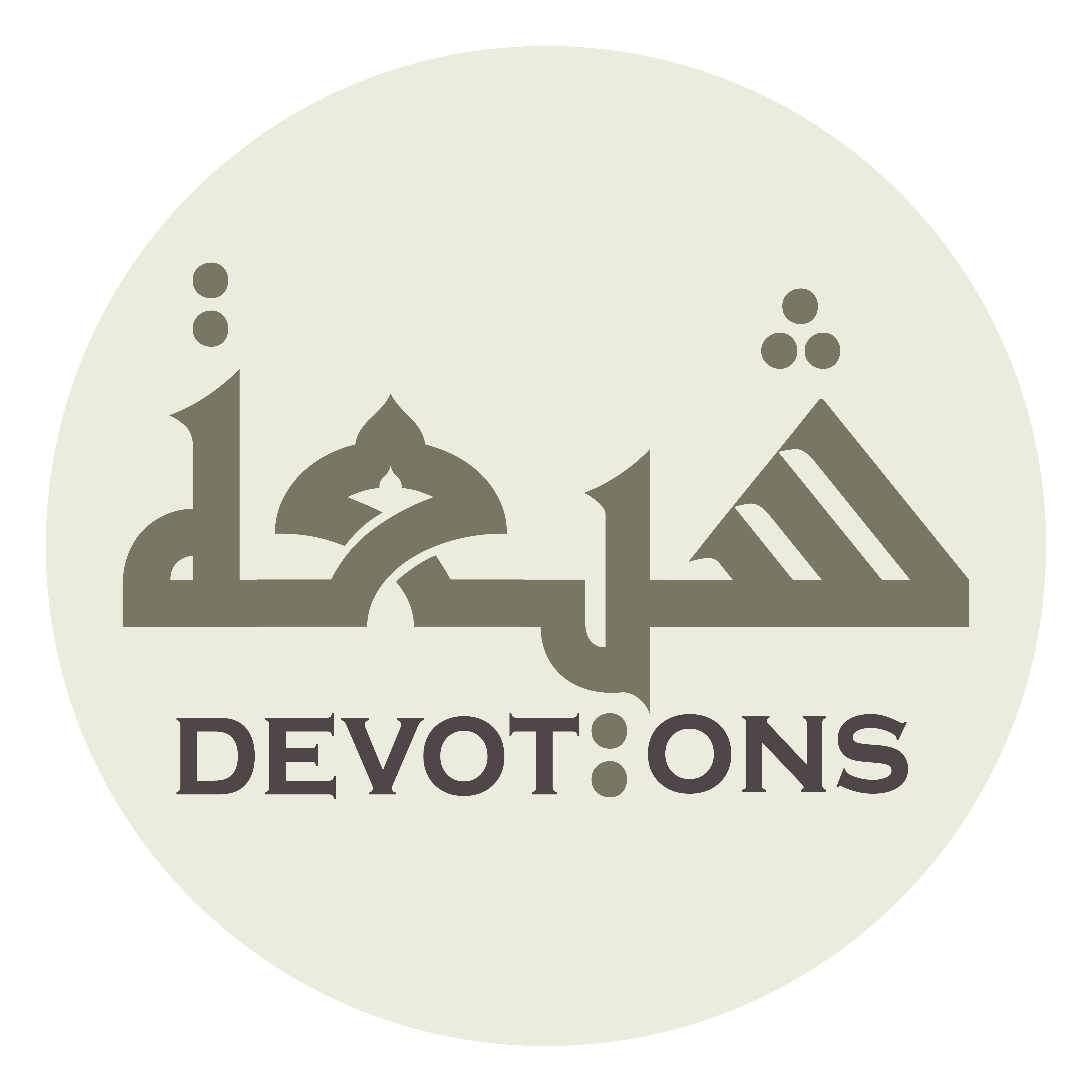 اَلغَوْثَ، اَلغَوْثَ

al ghawth, al ghawth

[I beseech you for] relief, relief
Dua Jawshan Kabeer
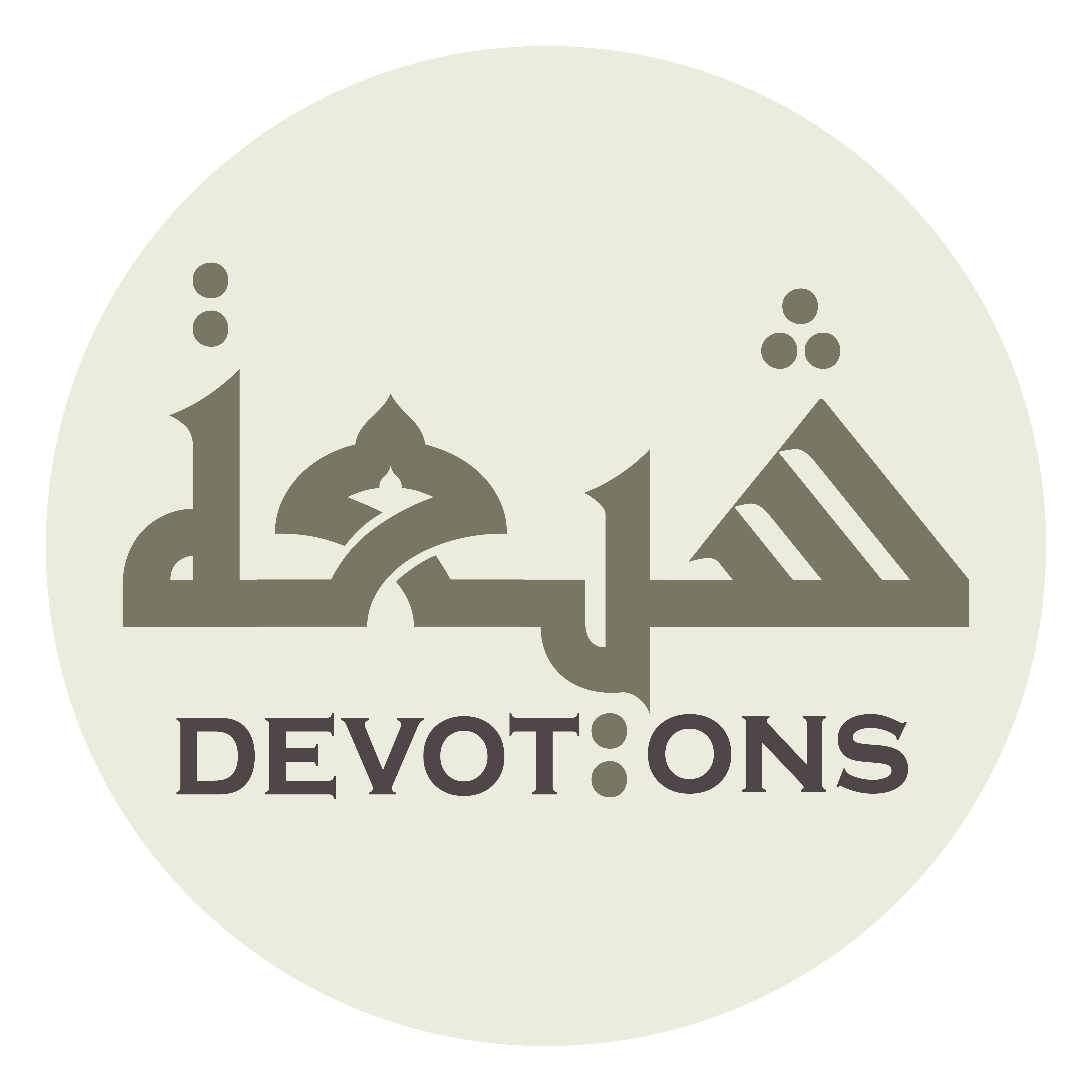 خَلِّصْنَا مِنَ النَّارِ يَا رَبِّ

khalliṣnā minan nāri yā rabb

Protect us from the Fire, O Lord.
Dua Jawshan Kabeer
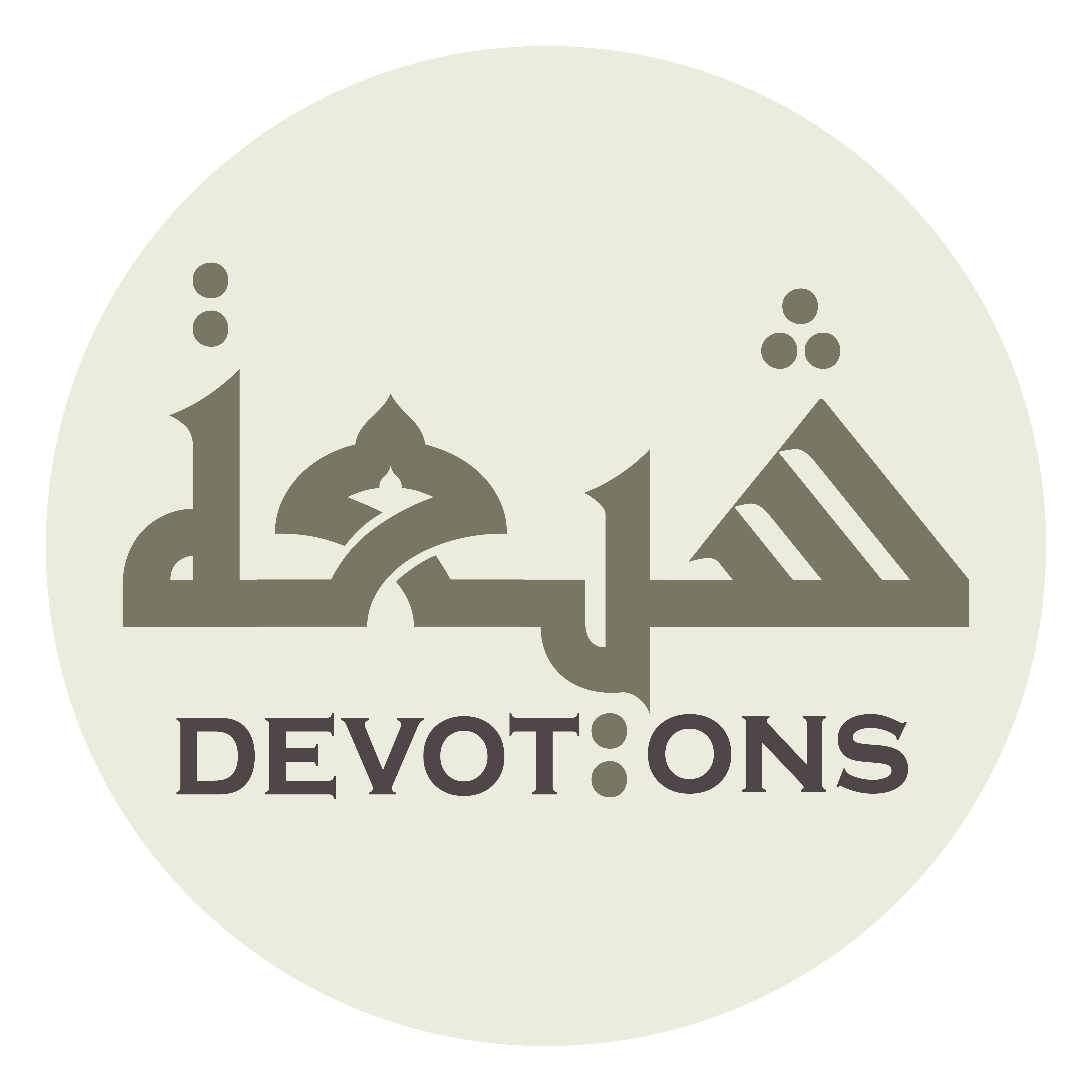 24\100
Dua Jawshan Kabeer
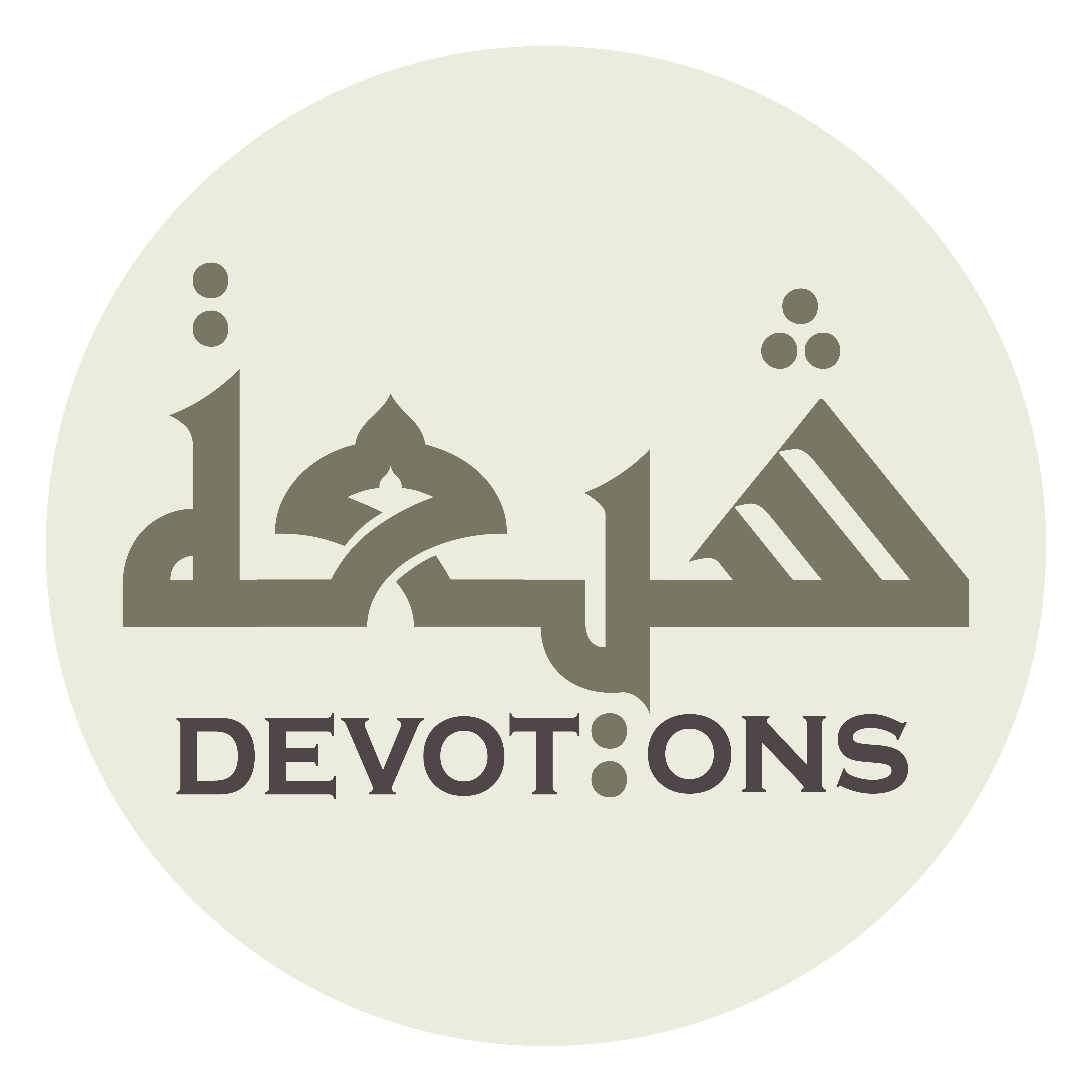 TO RECEIVE ALLAH'S BLISS
Dua Jawshan Kabeer
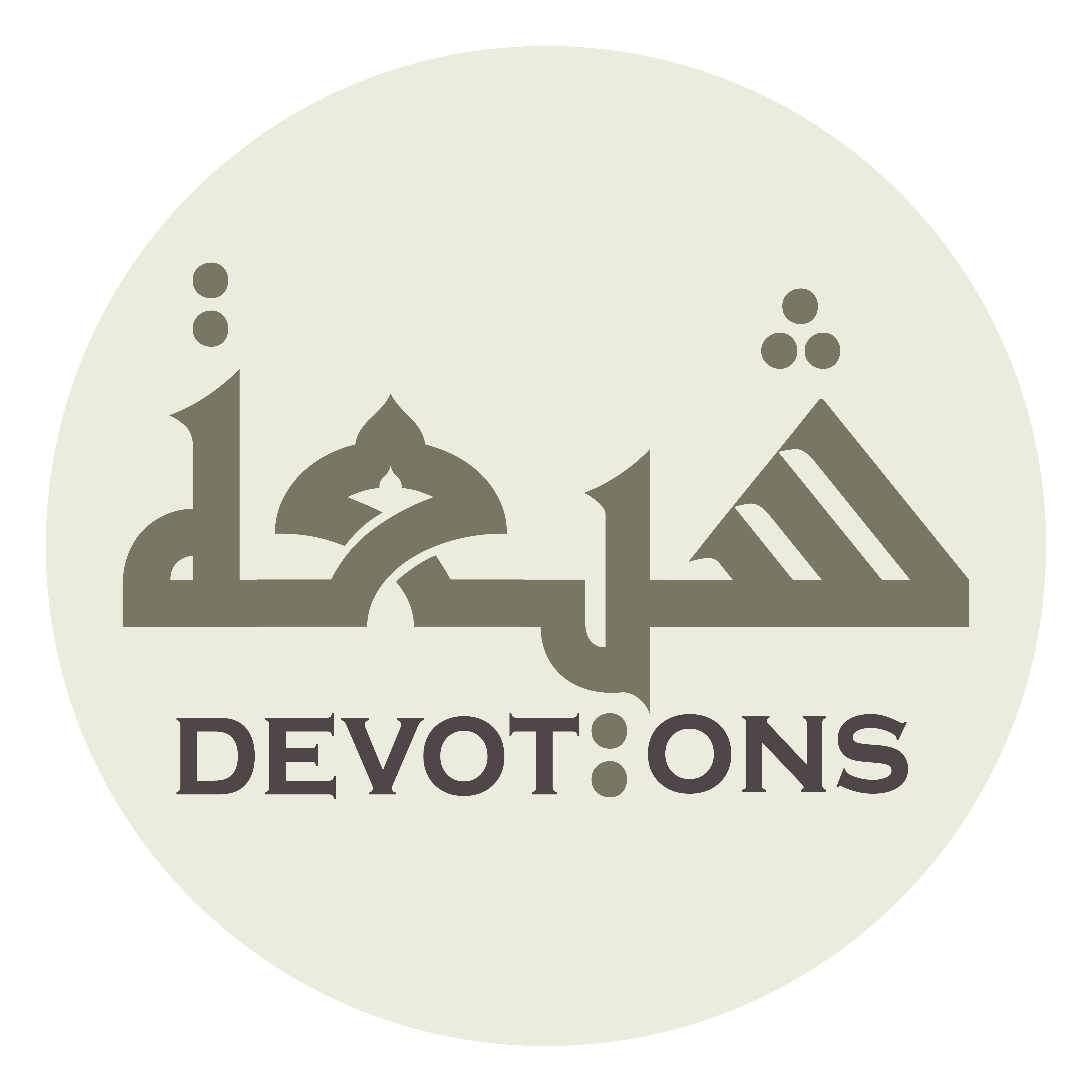 يَا بَدِيعَ السَّمَاوَاتِ

yā badī`as samāwāt

O Originator of the heavens,
Dua Jawshan Kabeer
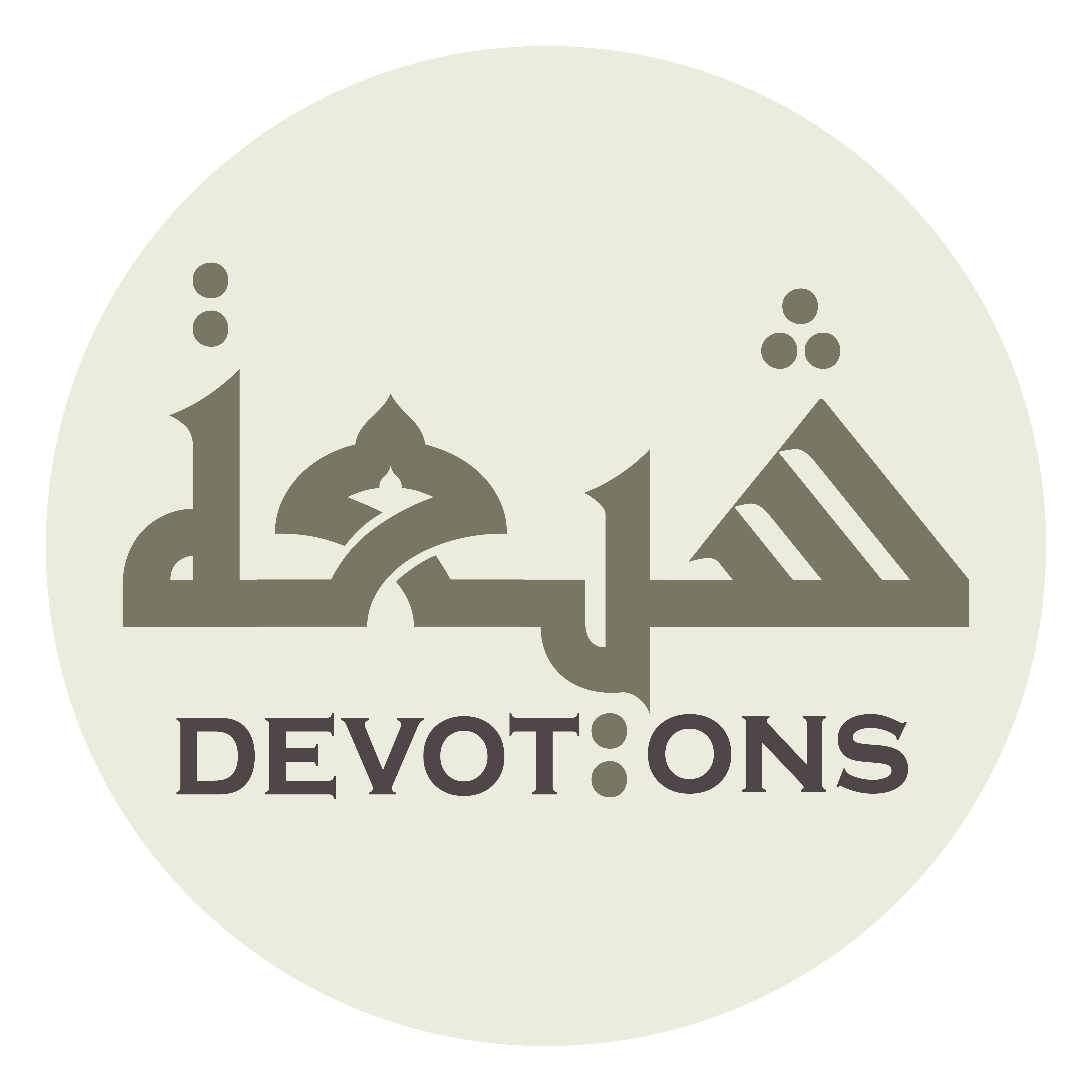 يَا جَاعِلَ الظُّلُمَاتِ

yā jā`ilaẓ ẓulumāt

O Maker of darkness,
Dua Jawshan Kabeer
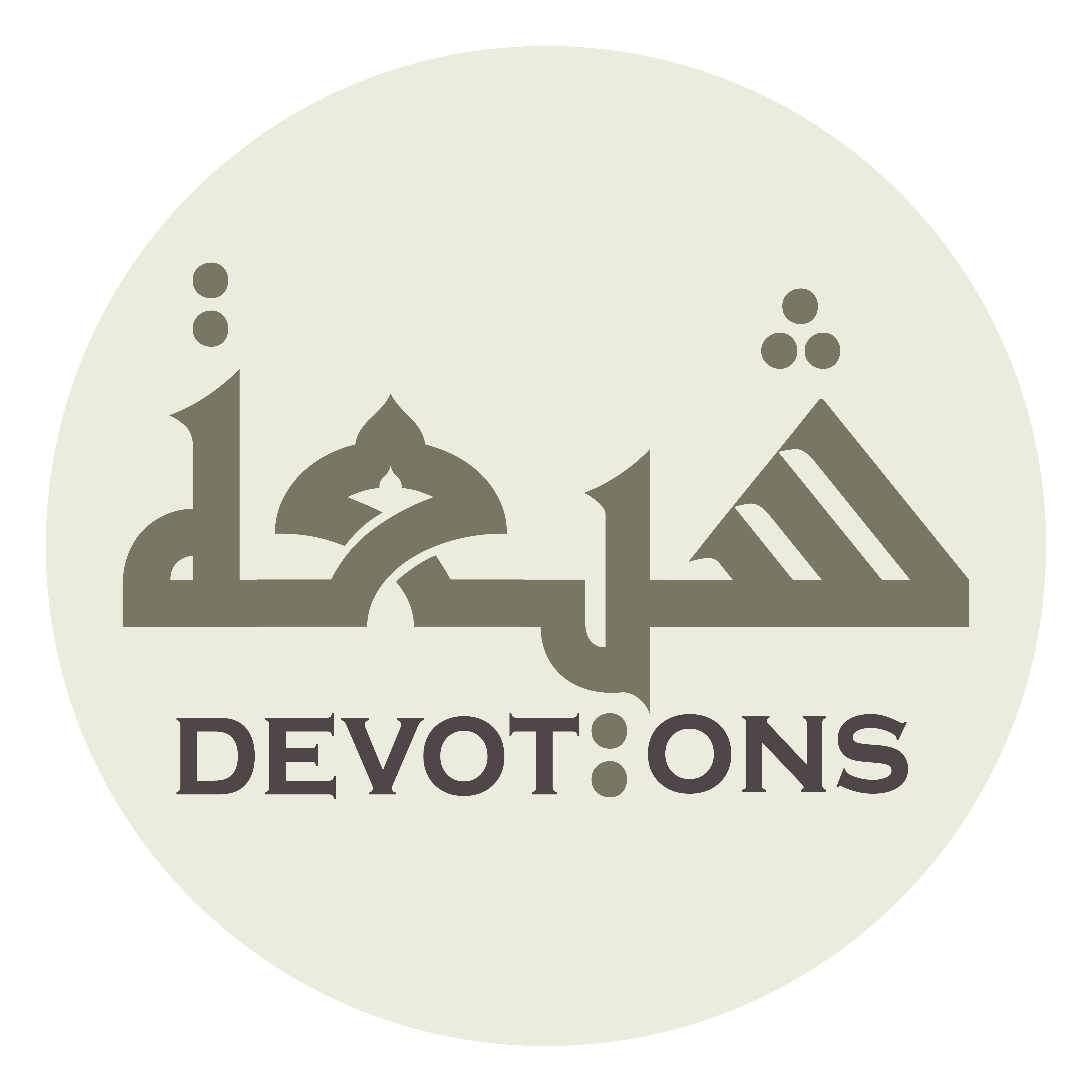 يَا رَاحِمَ الْعَبَرَاتِ

yā rāḥimal `abarāt

O Merciful to those who weep,
Dua Jawshan Kabeer
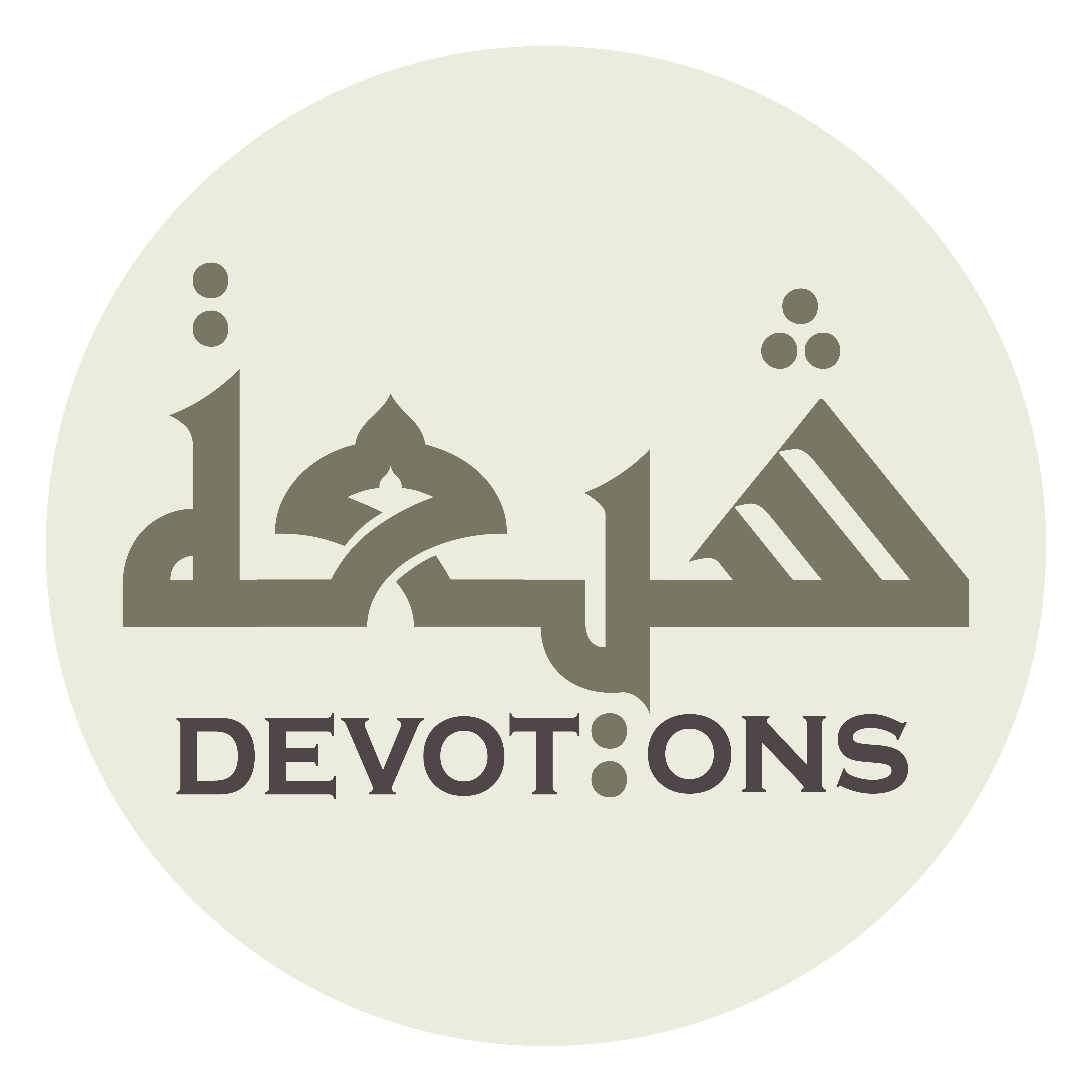 يَا مُقِيلَ الْعَثَرَاتِ

yā muqīlal `atharāt

O He Who oversees slips and errors,
Dua Jawshan Kabeer
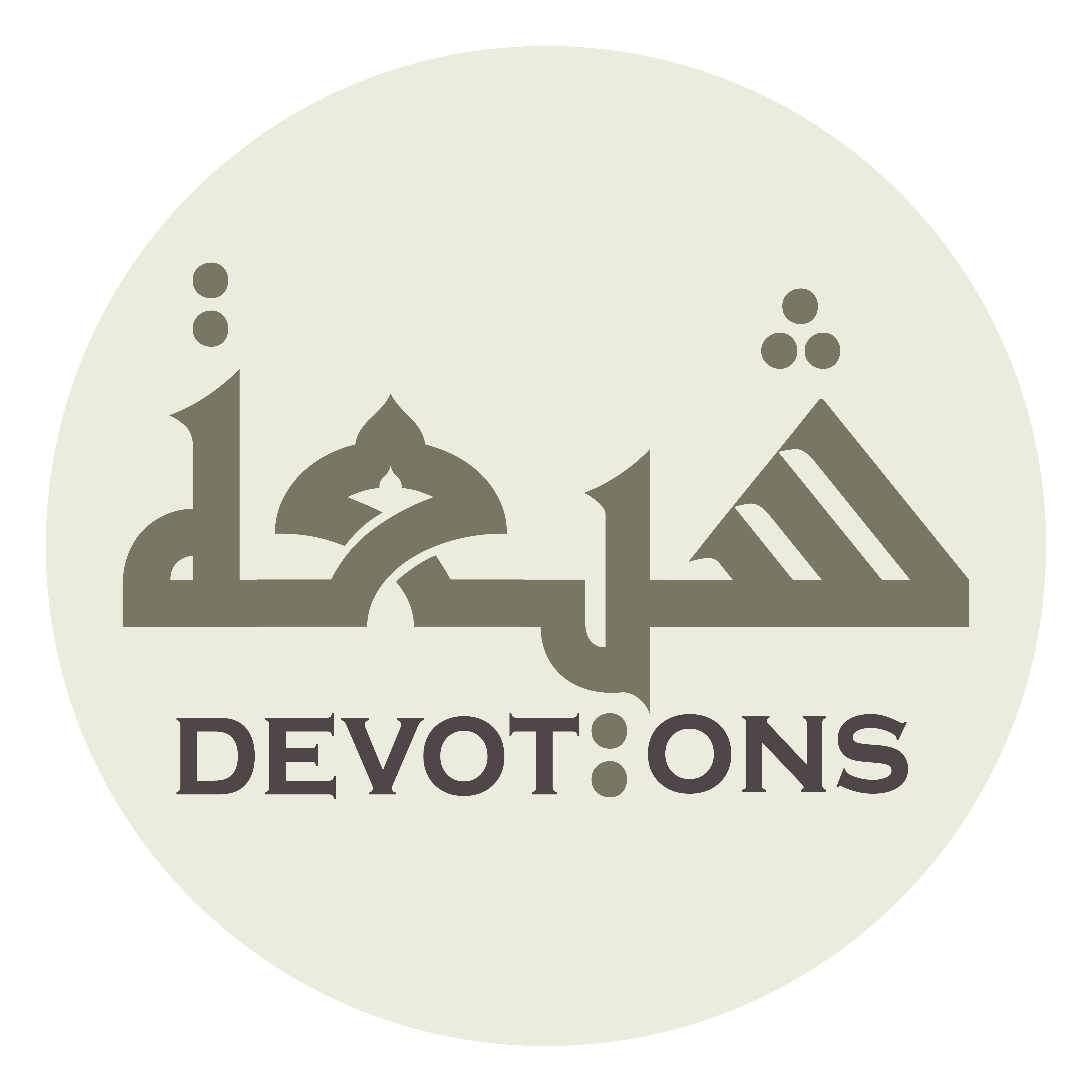 يَا سَاتِرَ الْعَوْرَاتِ

yā sātiral `awrāt

O Concealer of defects,
Dua Jawshan Kabeer
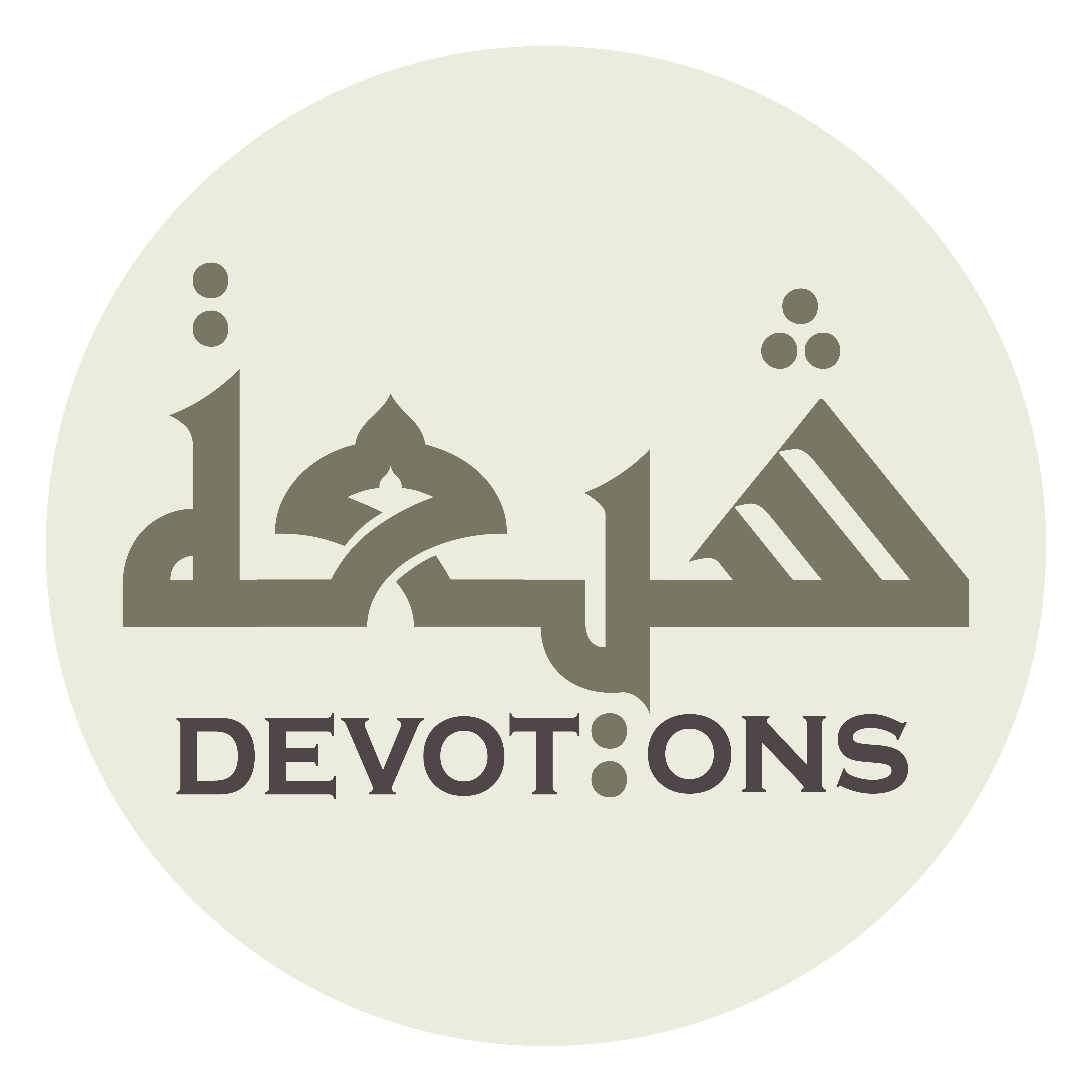 يَا مُحْيِيَ الْأَمْوَاتِ

yā muḥyiyal amwāt

O Reviver of the dead,
Dua Jawshan Kabeer
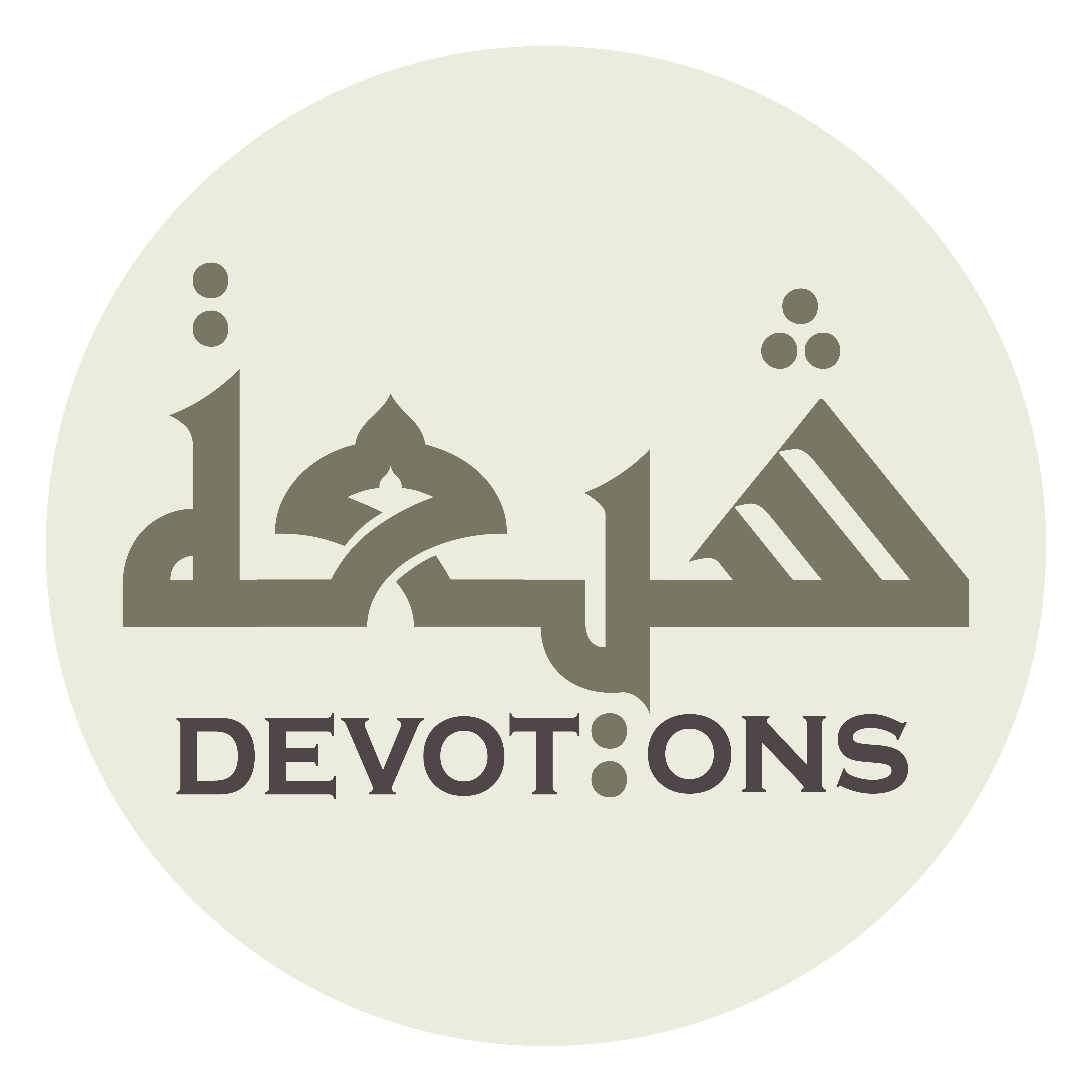 يَا مُنْزِلَ الْآيَاتِ

yā munzilal-āyāt

O Revealer of signs,
Dua Jawshan Kabeer
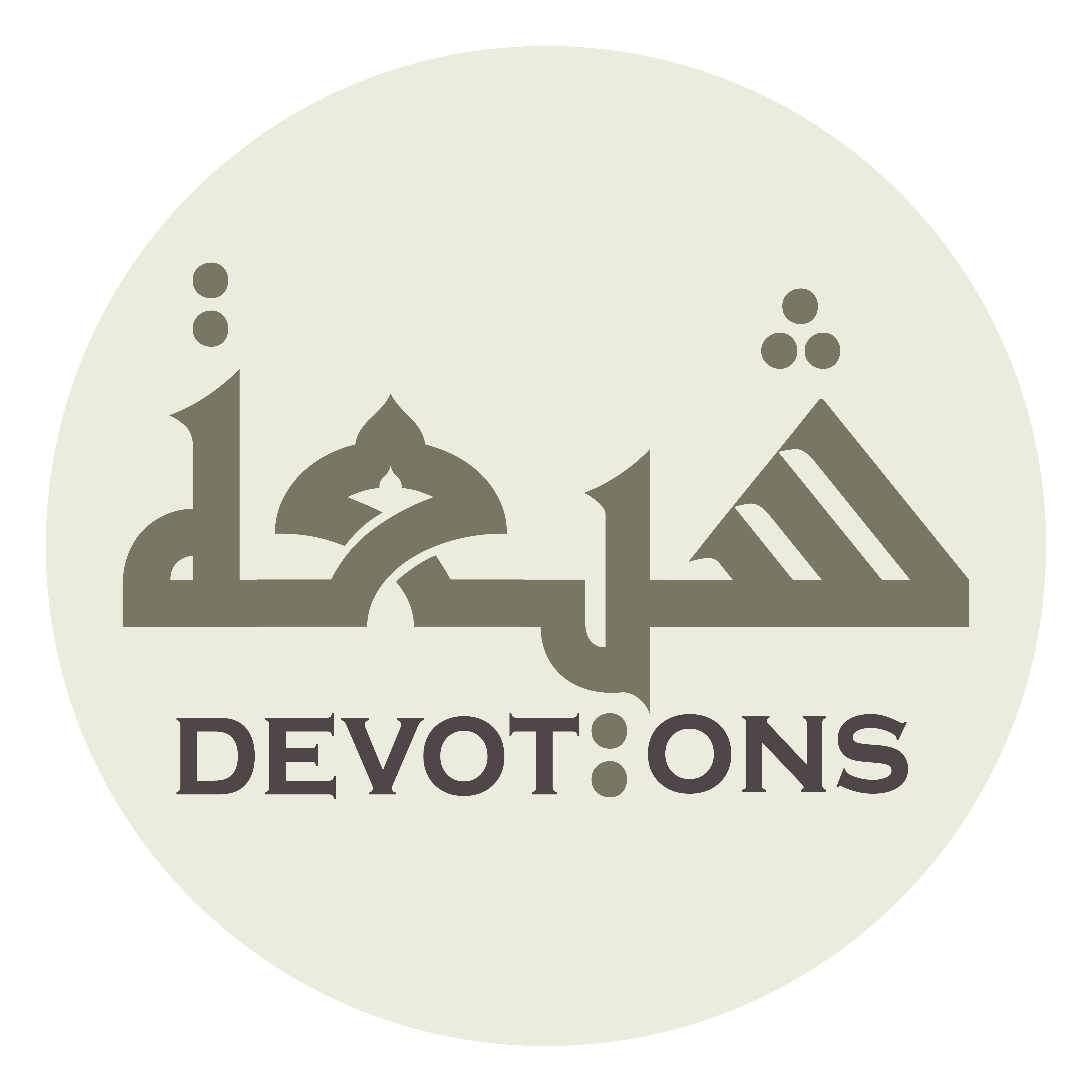 يَا مُضَعِّفَ الْحَسَنَاتِ

yā muḍa``ifal ḥasanāt

O Increaser of virtue,
Dua Jawshan Kabeer
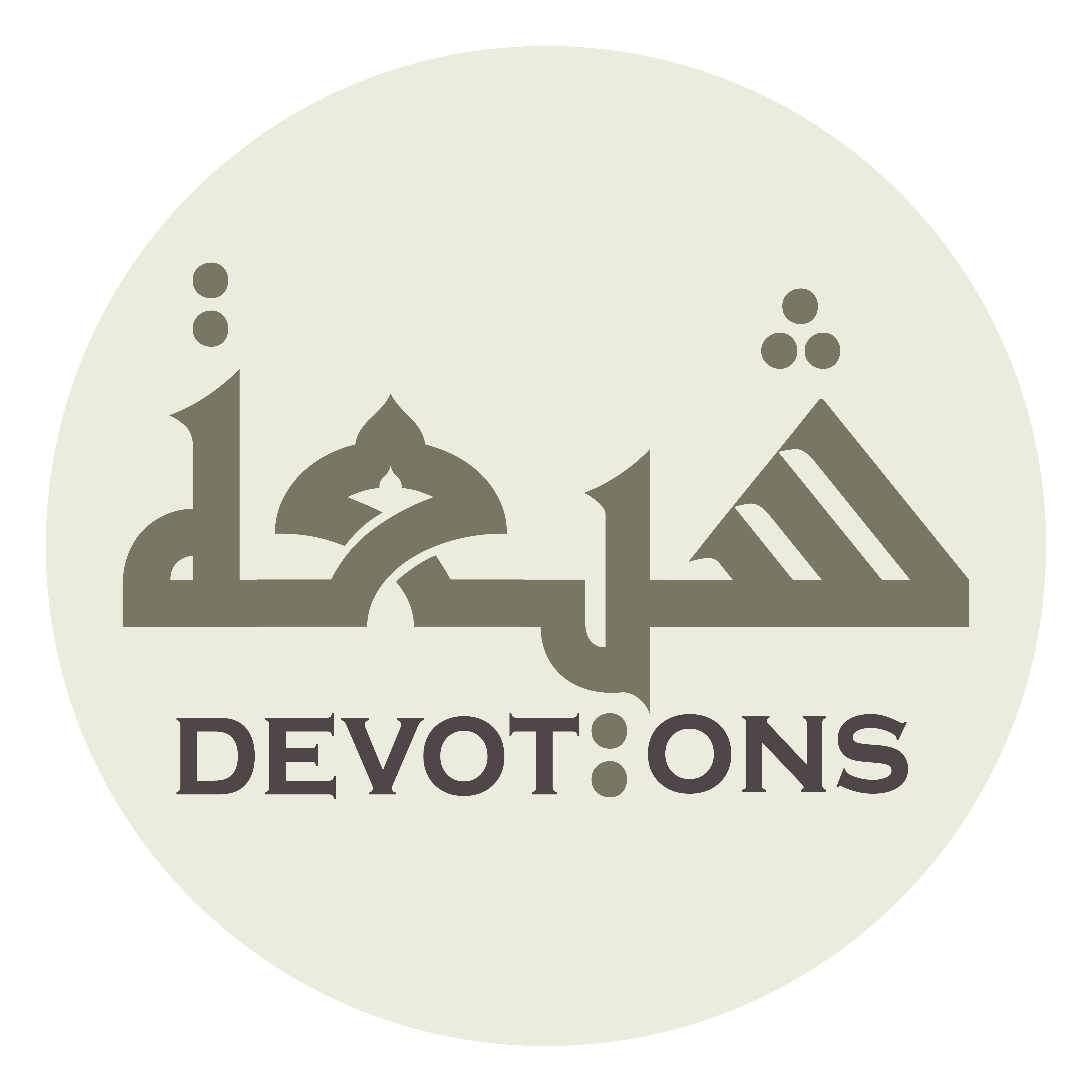 يَا مَاحِيَ السَّيِّئاتِ

yā māḥiyas sayyi-āt

O Who rubs out vices,
Dua Jawshan Kabeer
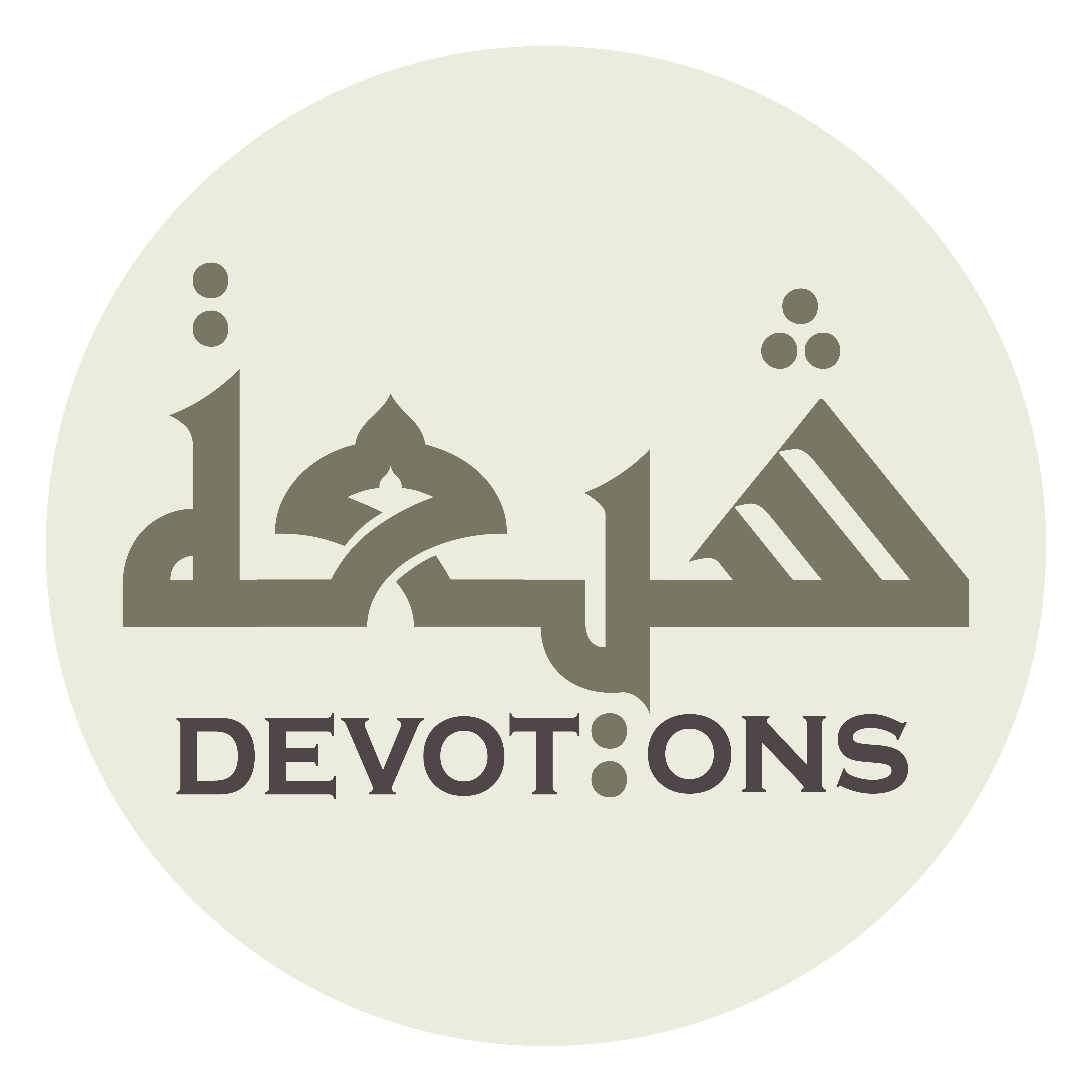 يَا شَدِيدَ النَّقِمَاتِ

yā shadīdan naqimāt

O He Who calls to account.
Dua Jawshan Kabeer
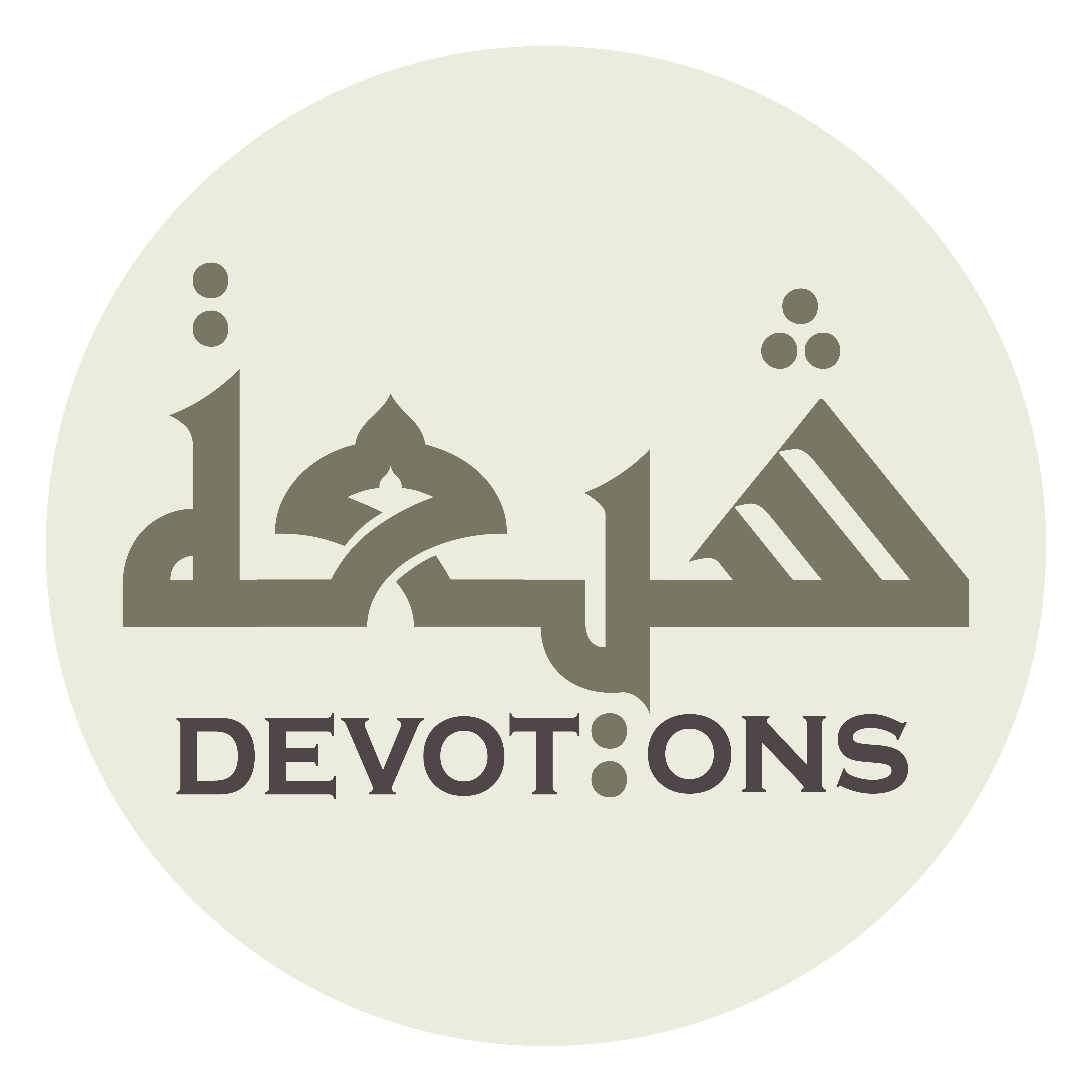 سُبْحَانَكَ يَا لَا إِلٰهَ إِلَّا اَنْتَ

subḥānaka yā lā ilāha illā ant

Praise be to You, there is no god but You,
Dua Jawshan Kabeer
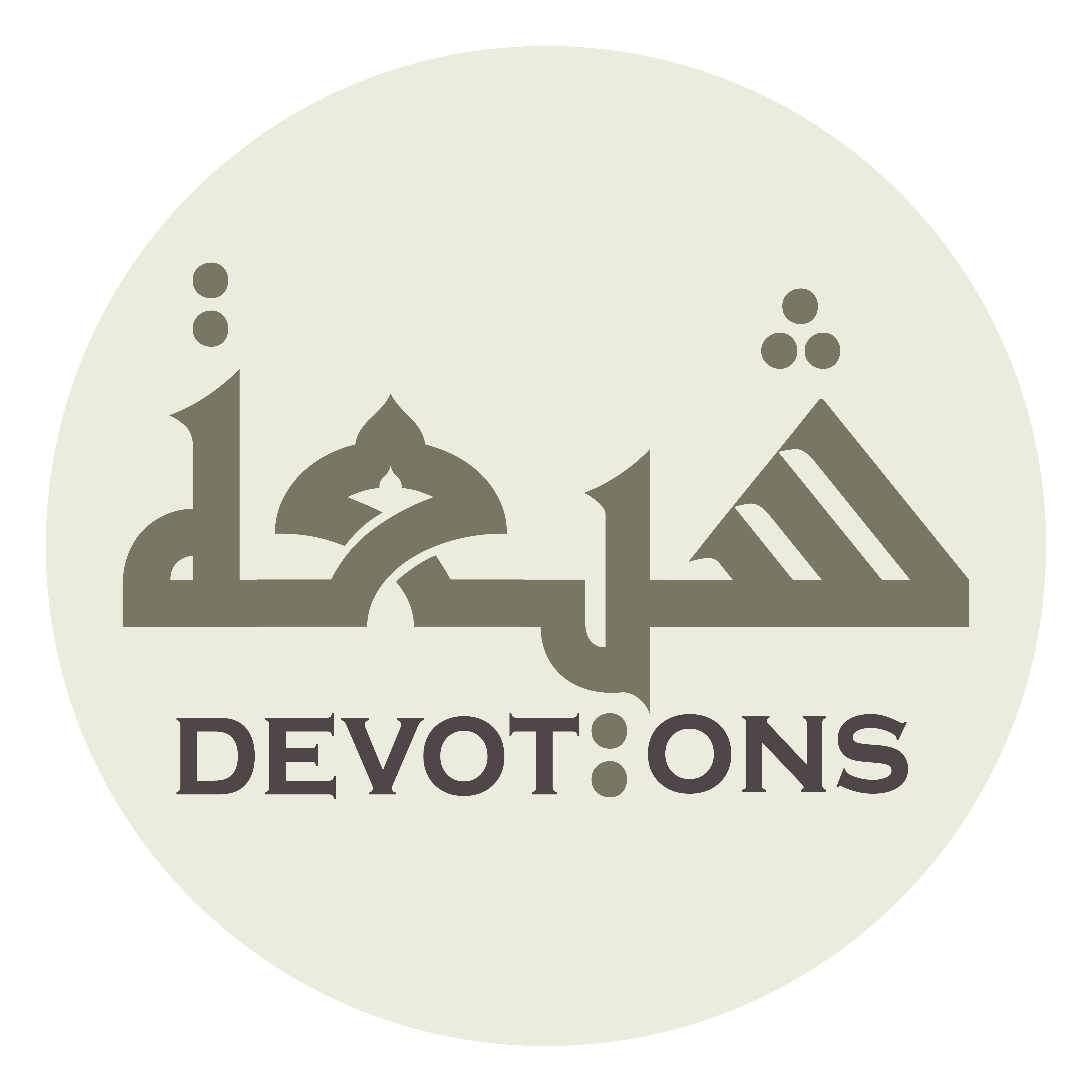 اَلغَوْثَ، اَلغَوْثَ

al ghawth, al ghawth

[I beseech you for] relief, relief
Dua Jawshan Kabeer
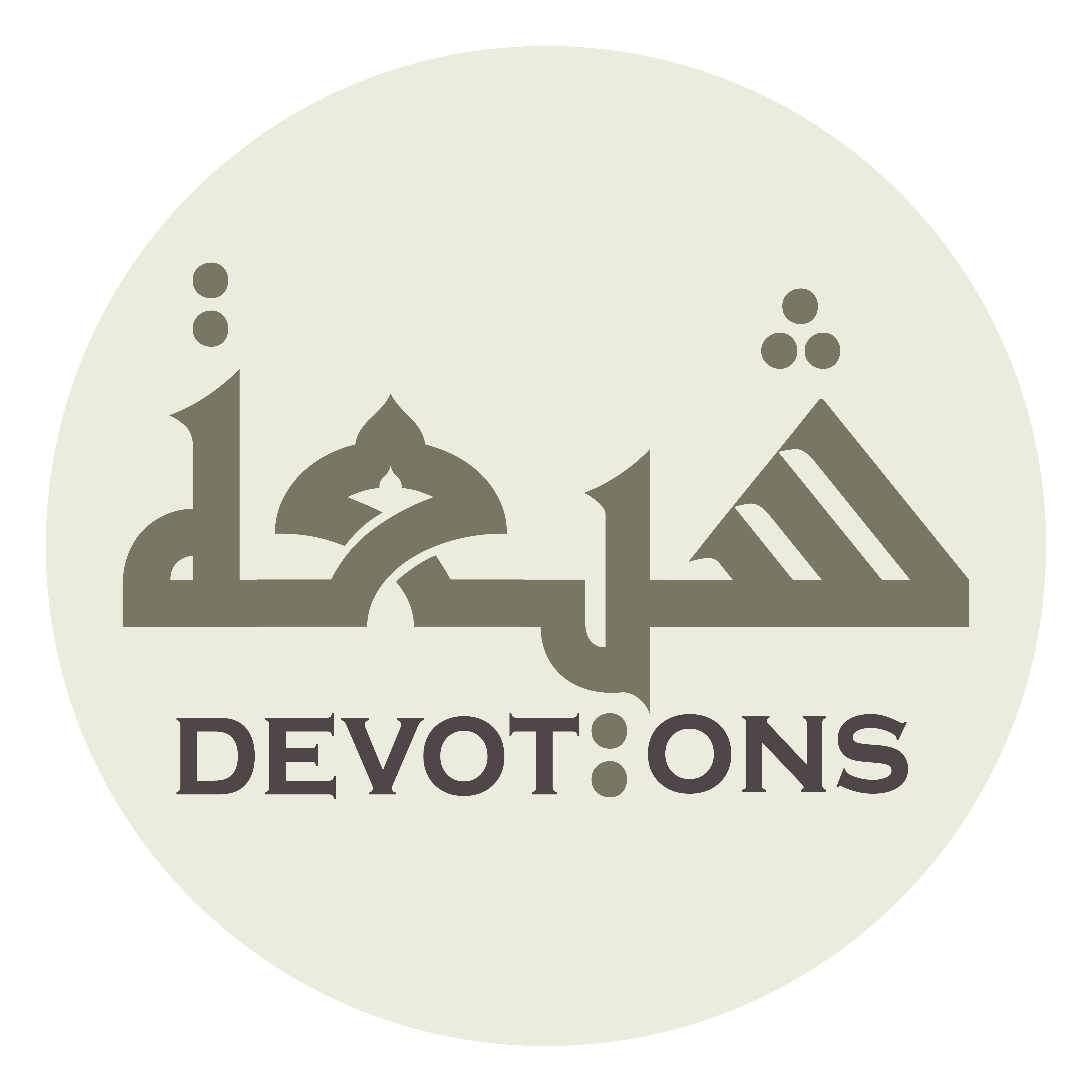 خَلِّصْنَا مِنَ النَّارِ يَا رَبِّ

khalliṣnā minan nāri yā rabb

Protect us from the Fire, O Lord.
Dua Jawshan Kabeer
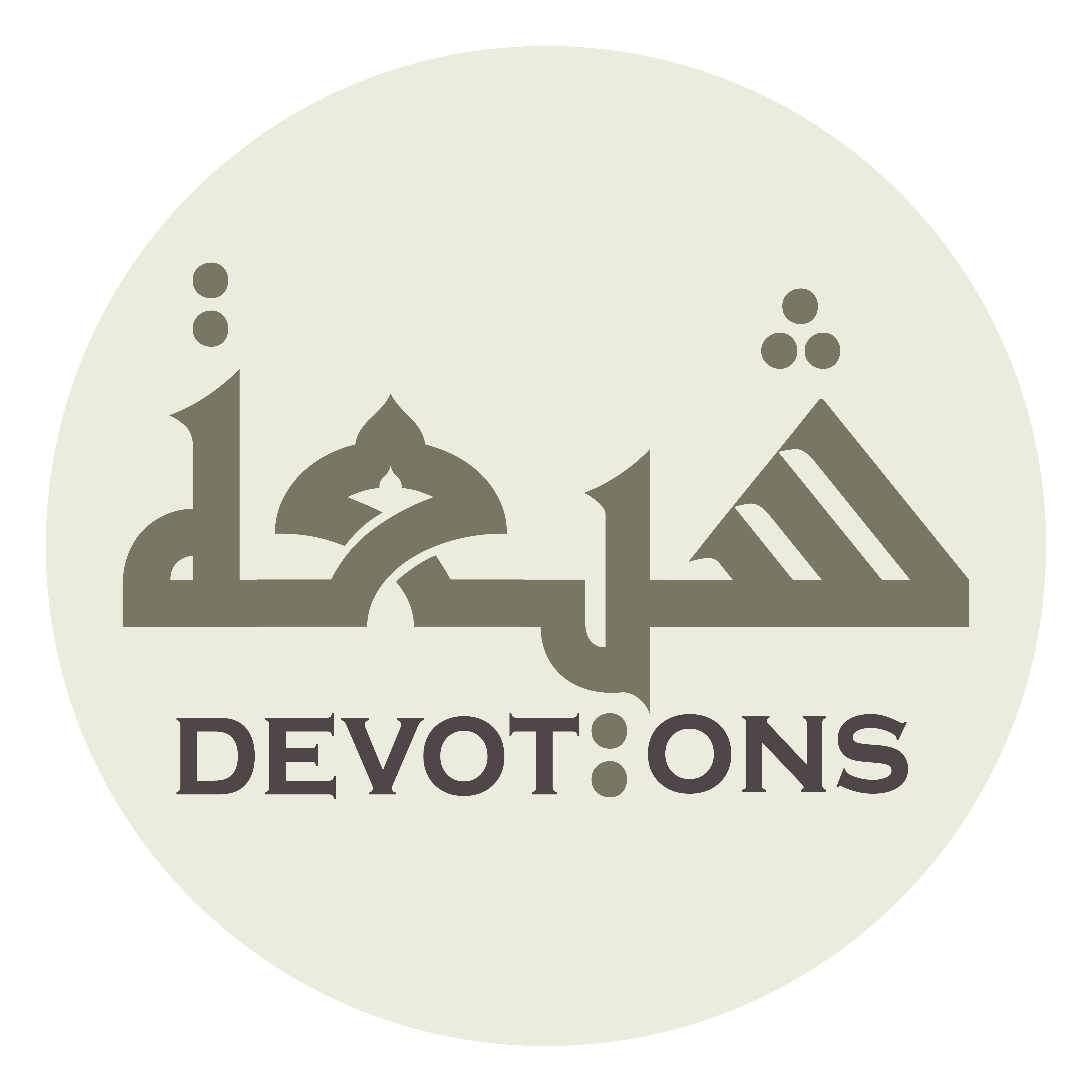 25\100
Dua Jawshan Kabeer
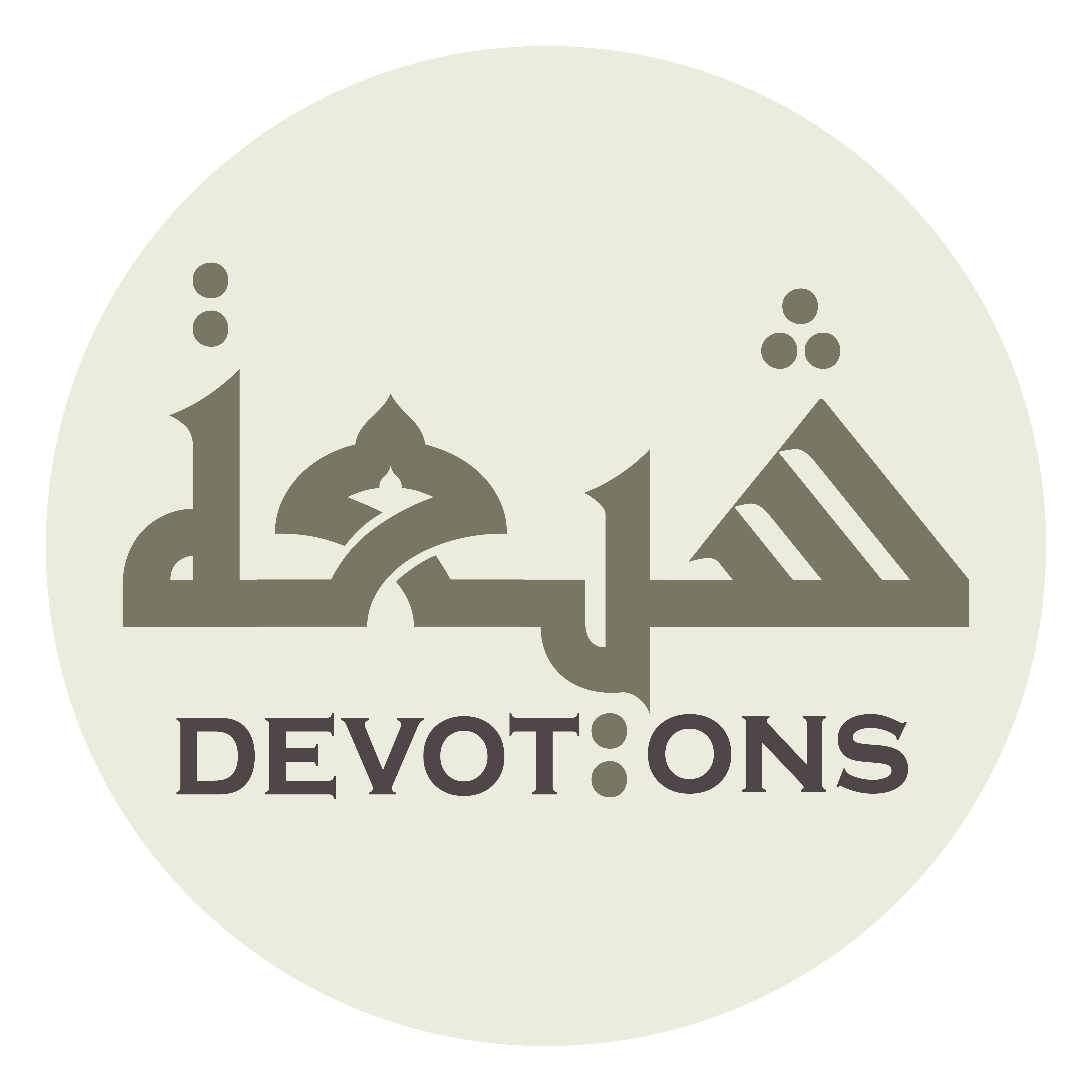 TO DISPELL ILL-LUCK
Dua Jawshan Kabeer
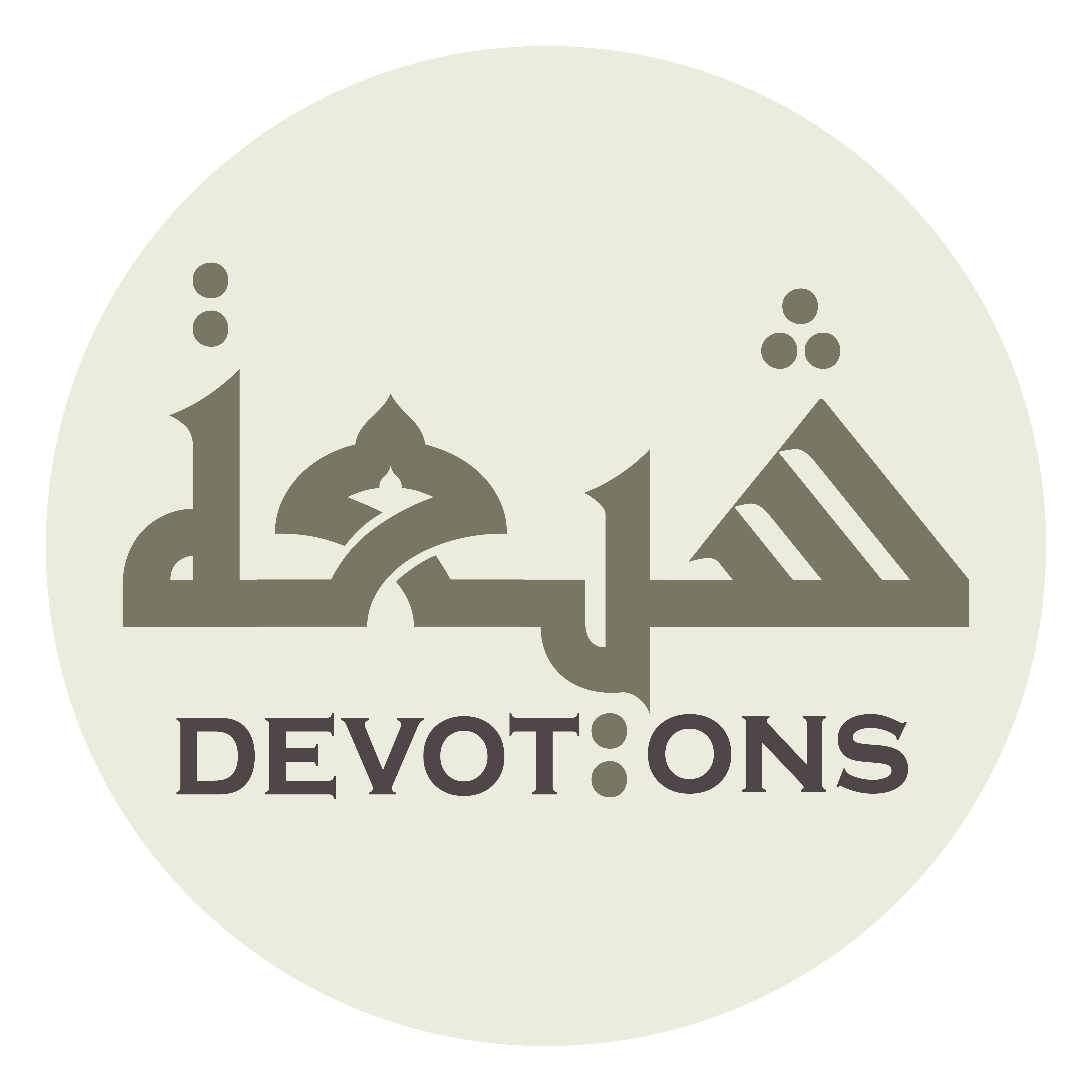 اَللّٰهُمَّ إِنِّي أَسْأَلُكَ بِاسْمِكَ

allāhumma innī as-aluka bismik

O Allah, verily I beseech You in Your name:
Dua Jawshan Kabeer
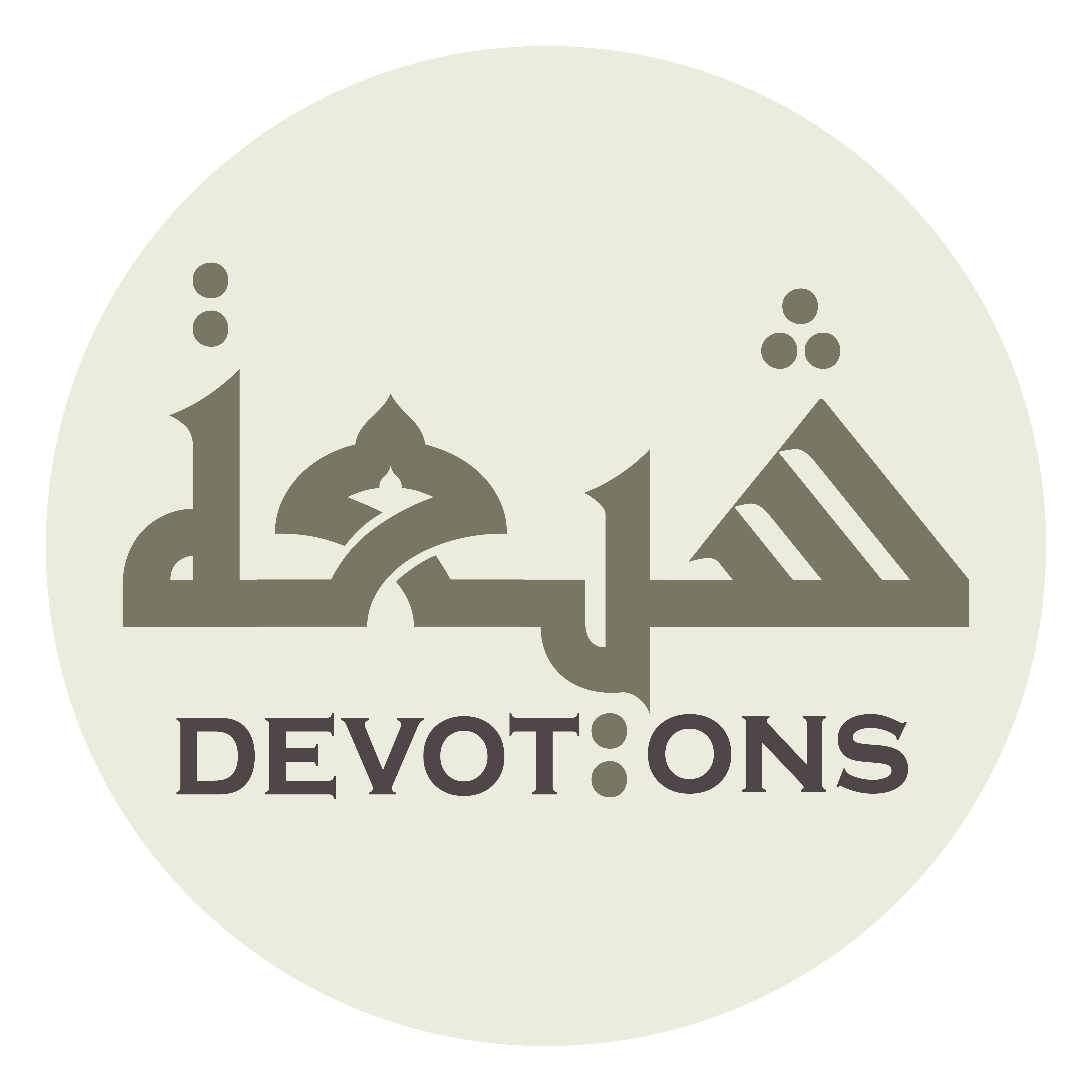 يَا مُصَوِّرُ يَا مُقَدِّرُ

yā muṣawwiru yā muqaddir

O Fashioner, O Preordainer,
Dua Jawshan Kabeer
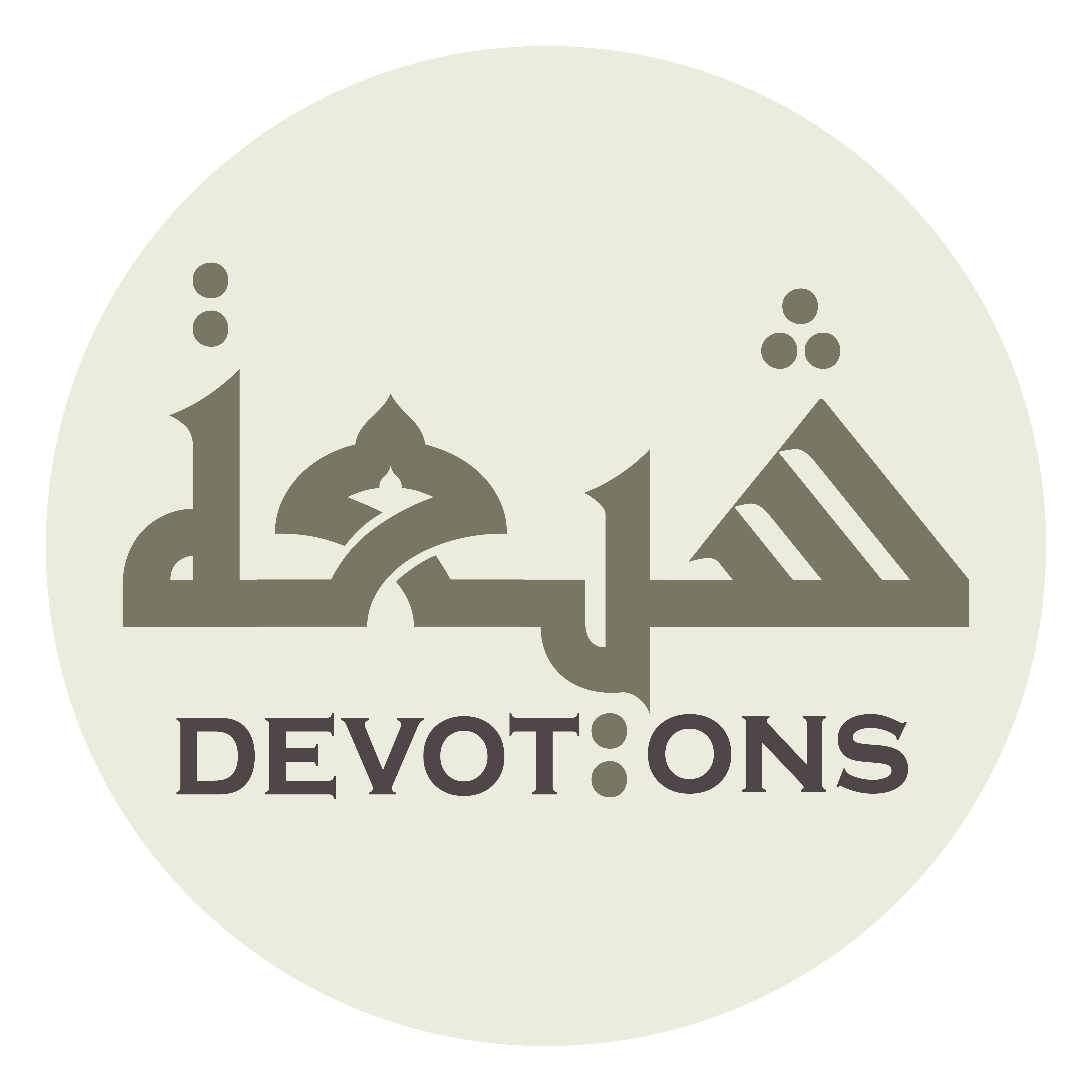 يَا مُدَبِّرُ يَا مُطَهِّرُ

yā mudabbiru yā muṭahhir

O Planner, O Purifier,
Dua Jawshan Kabeer
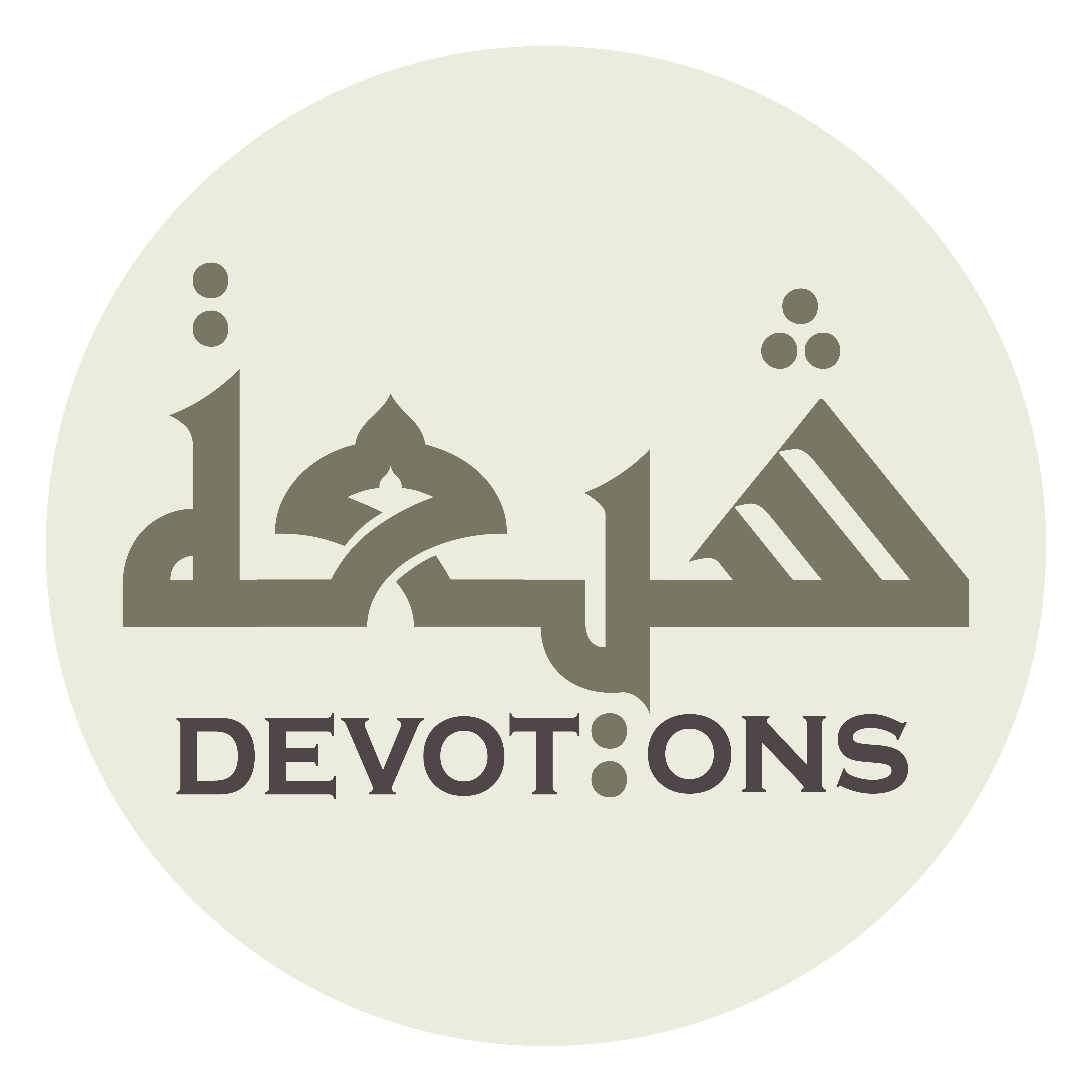 يَا مُنَوِّرُ يَا مُيَسِّرُ

yā munawwiru yā muyassir

O Illuminator, O Facilitator,
Dua Jawshan Kabeer
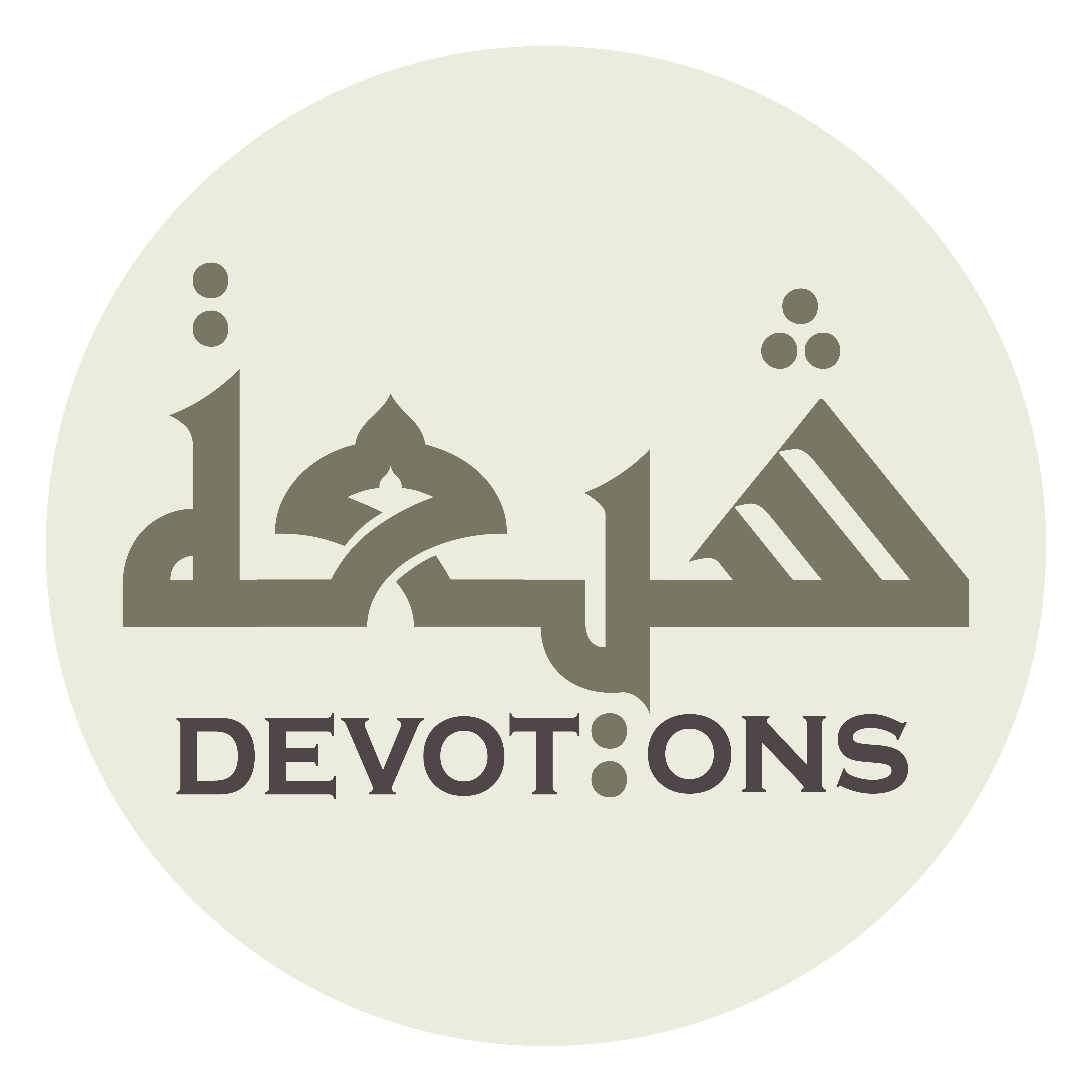 يَا مُبَشِّرُ يَا مُنْذِرُ

yā mubashhiru yā mundhir

O Giver of glad tidings, O Warner,
Dua Jawshan Kabeer
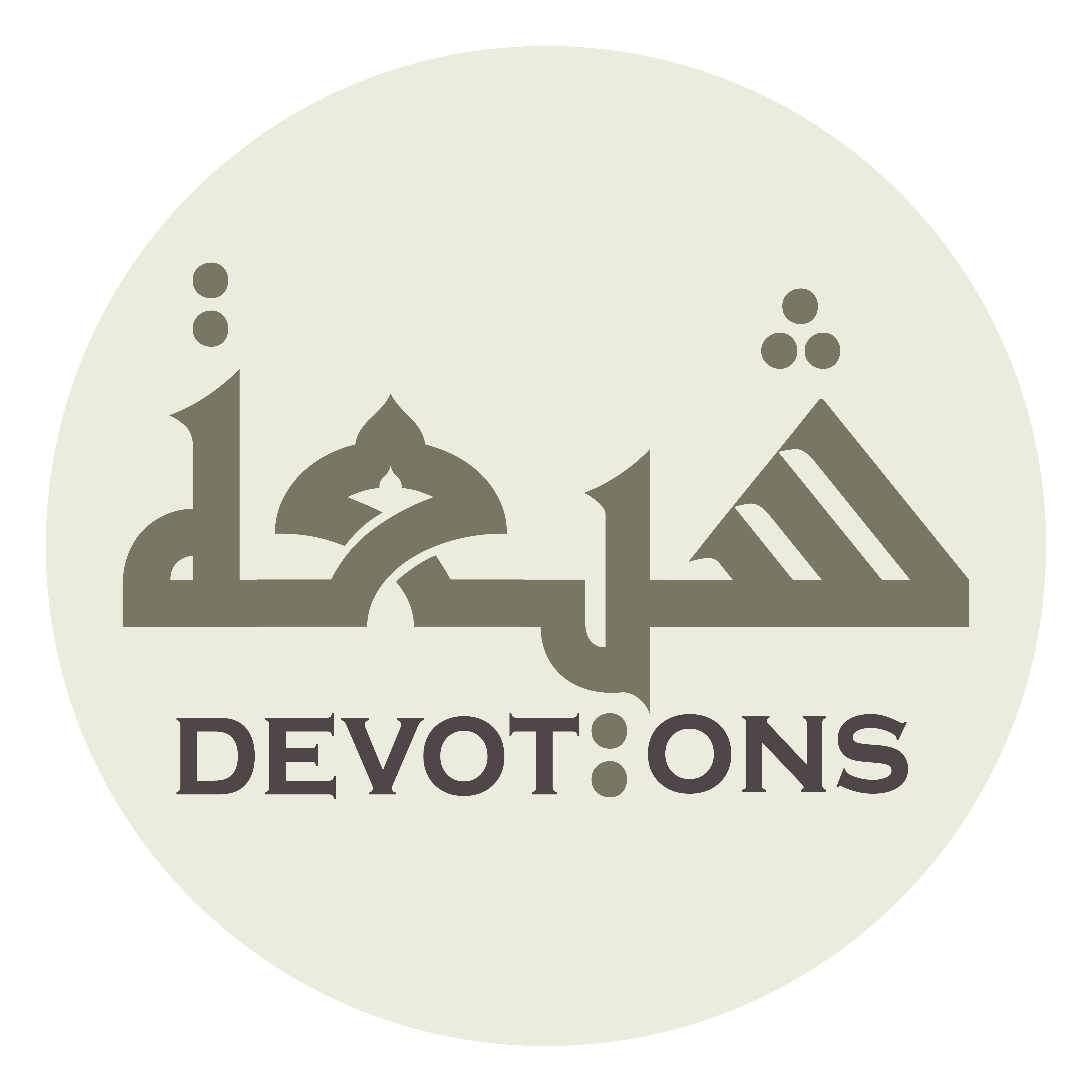 يَا مُقَدِّمُ يَا مُؤَخِّرُ

yā muqaddimu yā mu-akhhir

O Giver of precedence, O Postponer.
Dua Jawshan Kabeer
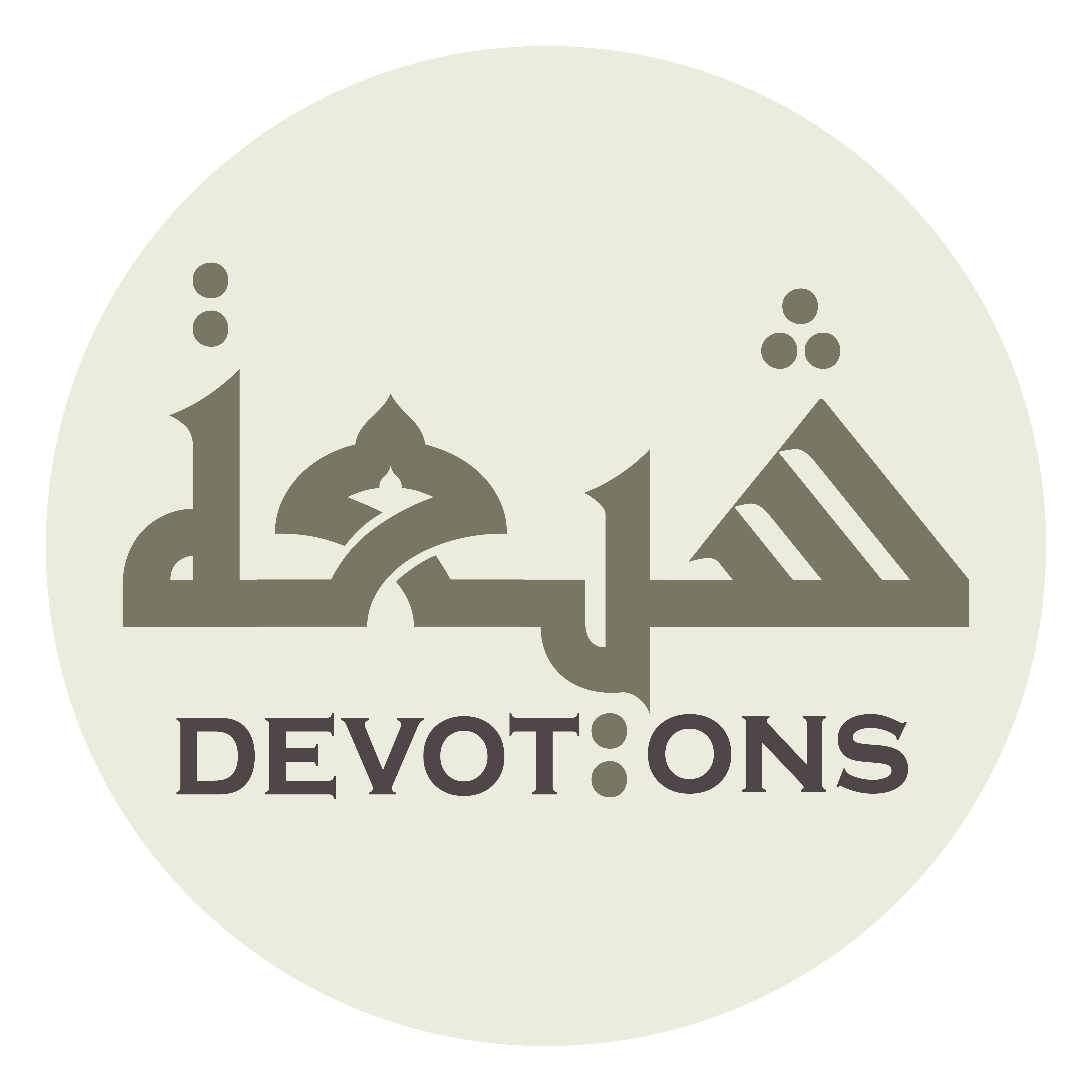 سُبْحَانَكَ يَا لَا إِلٰهَ إِلَّا اَنْتَ

subḥānaka yā lā ilāha illā ant

Praise be to You, there is no god but You,
Dua Jawshan Kabeer
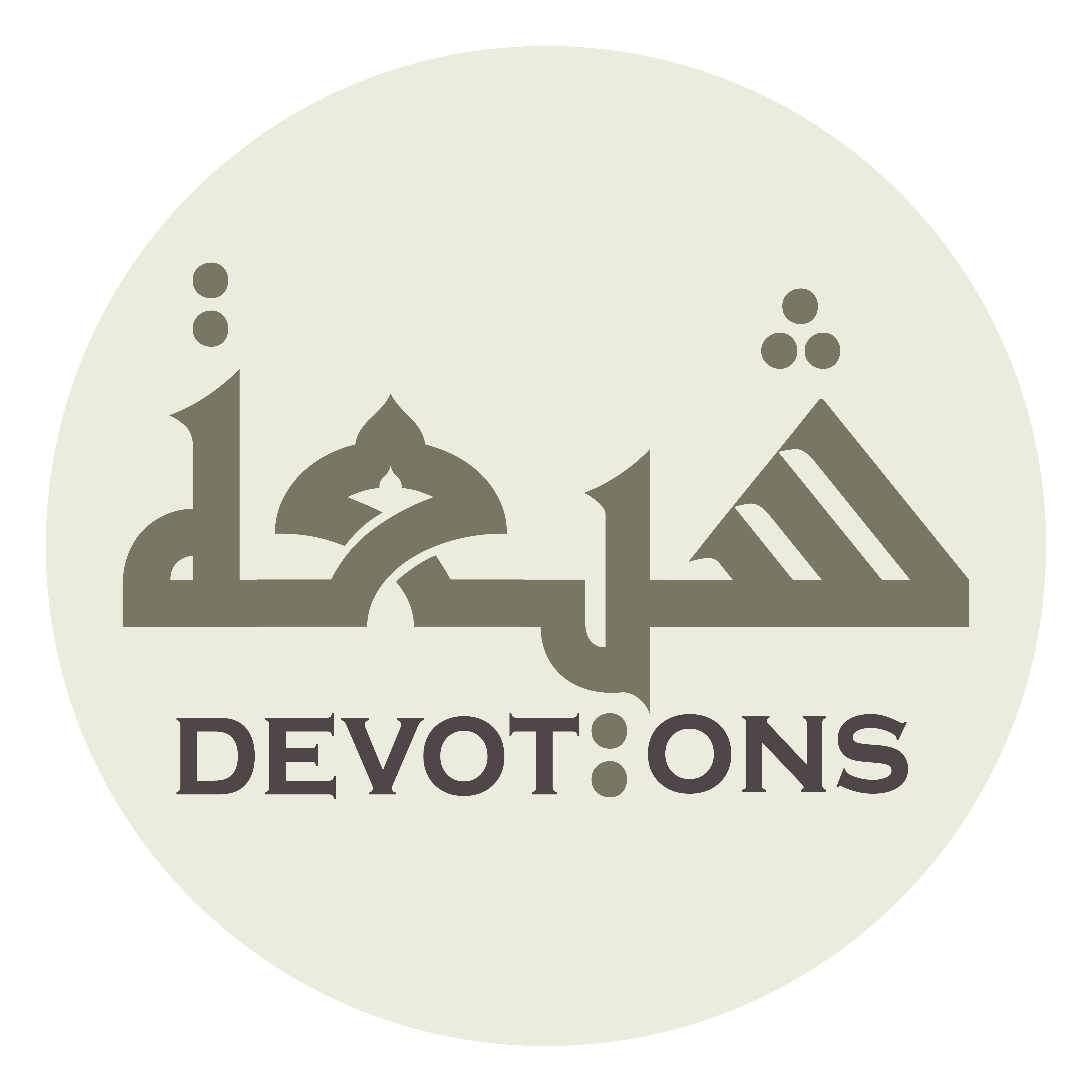 اَلغَوْثَ، اَلغَوْثَ

al ghawth, al ghawth

[I beseech you for] relief, relief
Dua Jawshan Kabeer
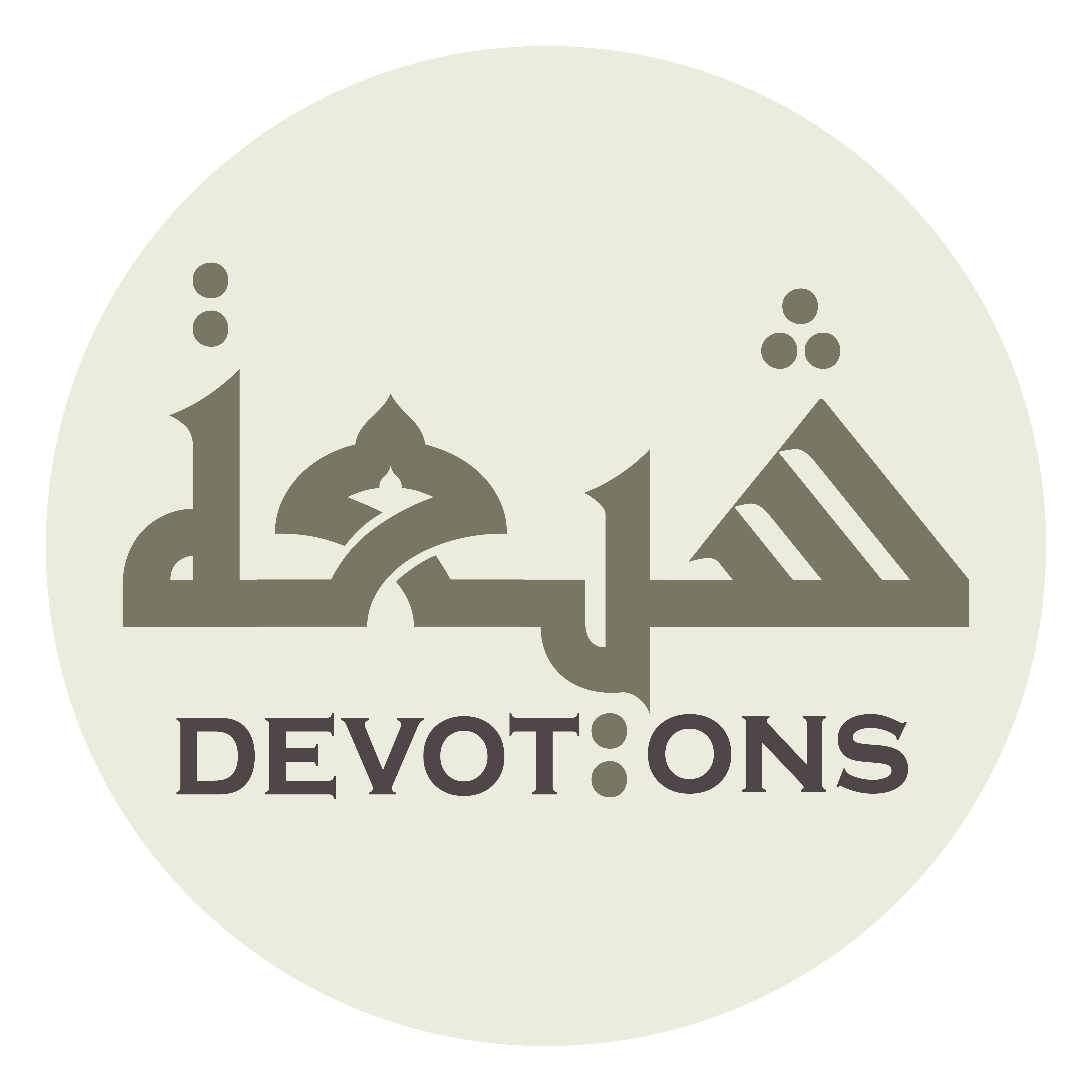 خَلِّصْنَا مِنَ النَّارِ يَا رَبِّ

khalliṣnā minan nāri yā rabb

Protect us from the Fire, O Lord.
Dua Jawshan Kabeer
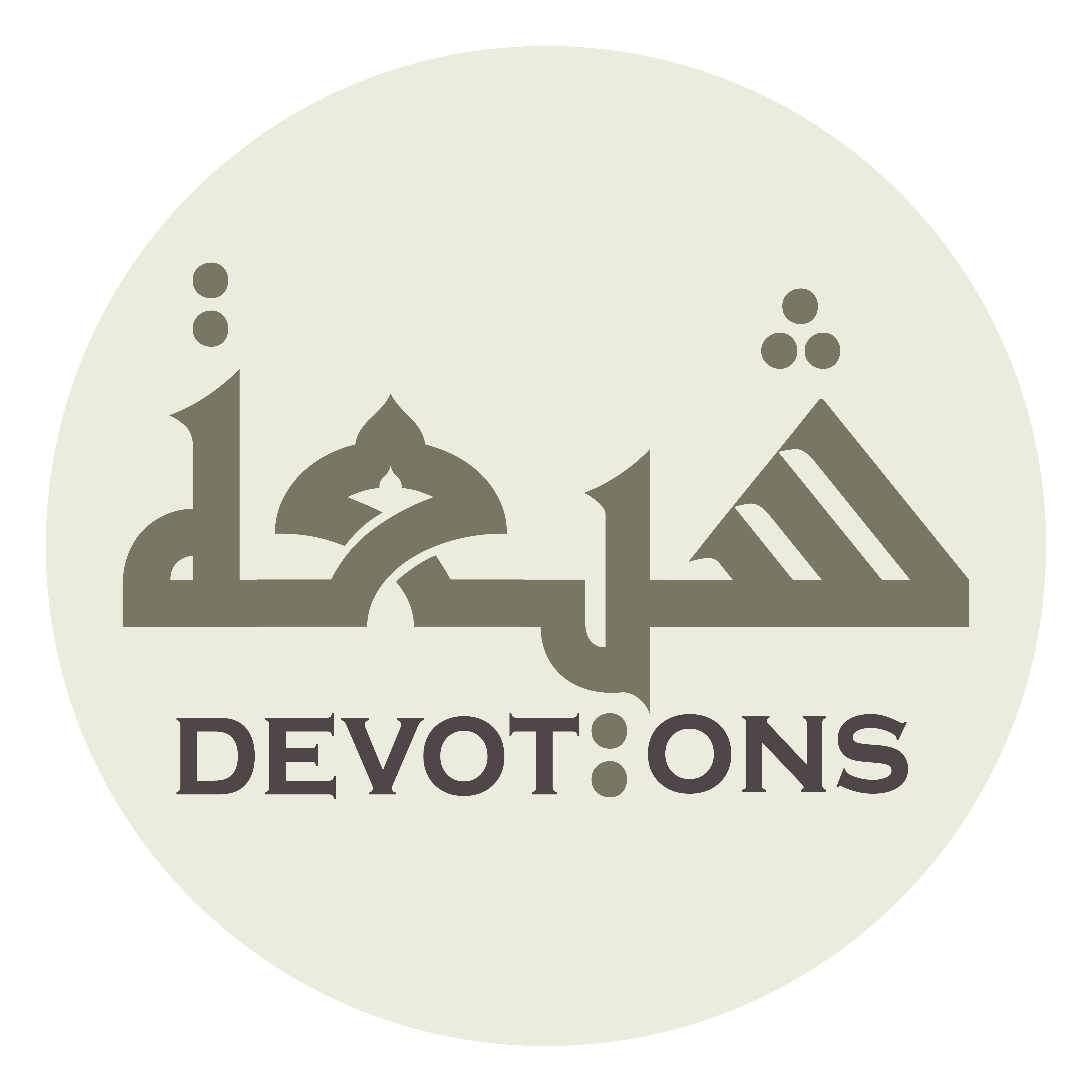 26\100
Dua Jawshan Kabeer
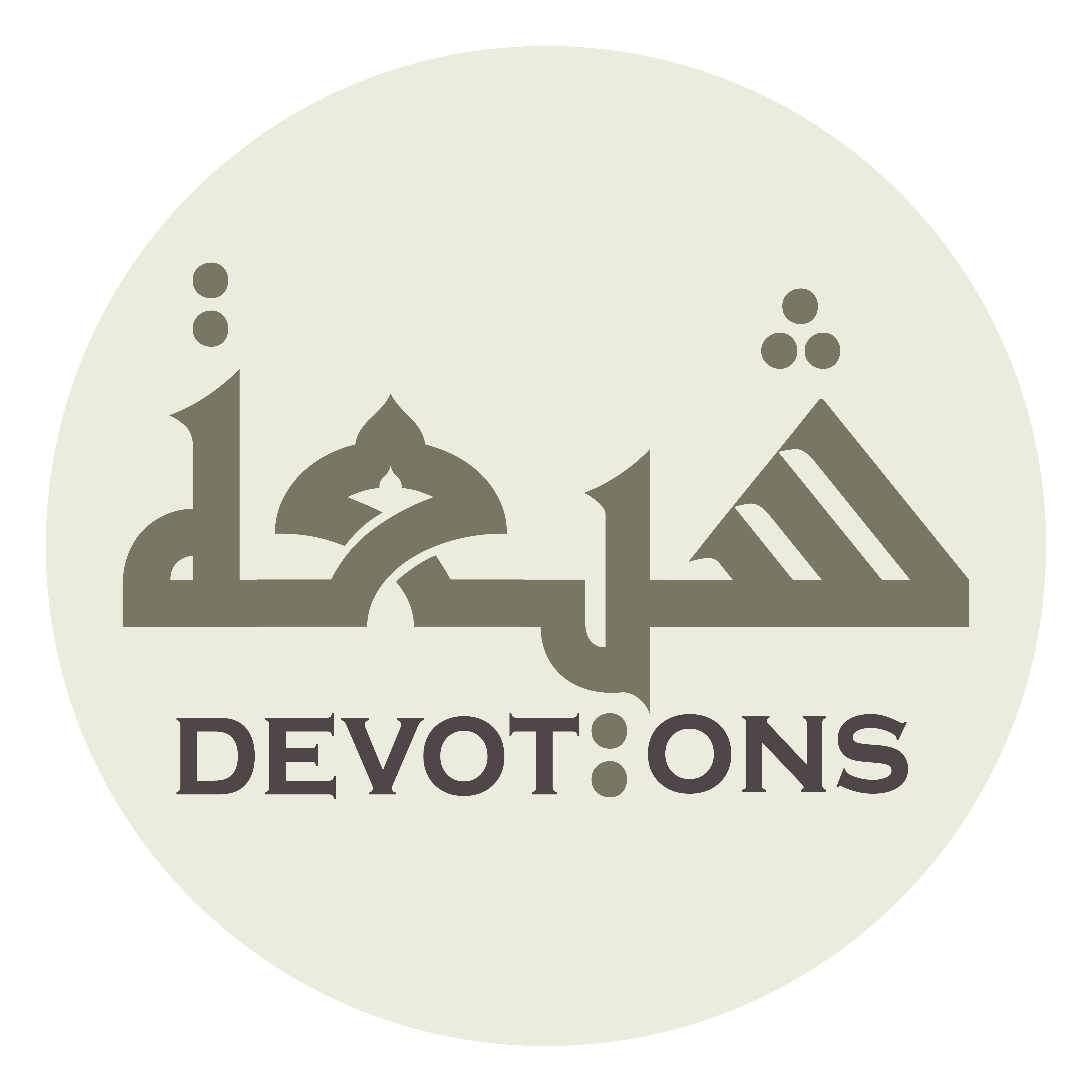 TO GET RID OF FEVER
Dua Jawshan Kabeer
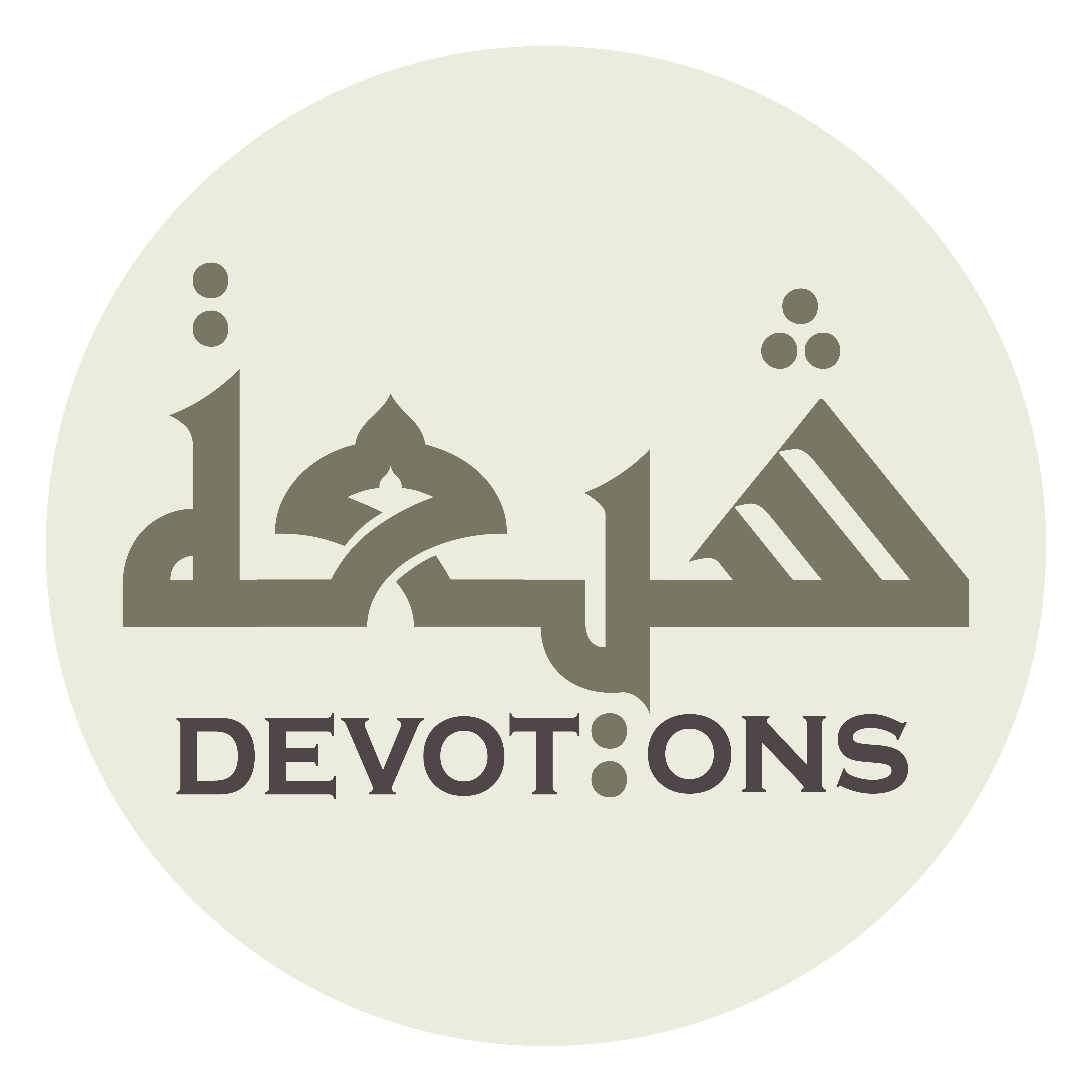 يَا رَبَّ الْبَيْتِ الْحَرَامِ

yā rabbal baytil ḥarām

O Lord of the Sanctuary,
Dua Jawshan Kabeer
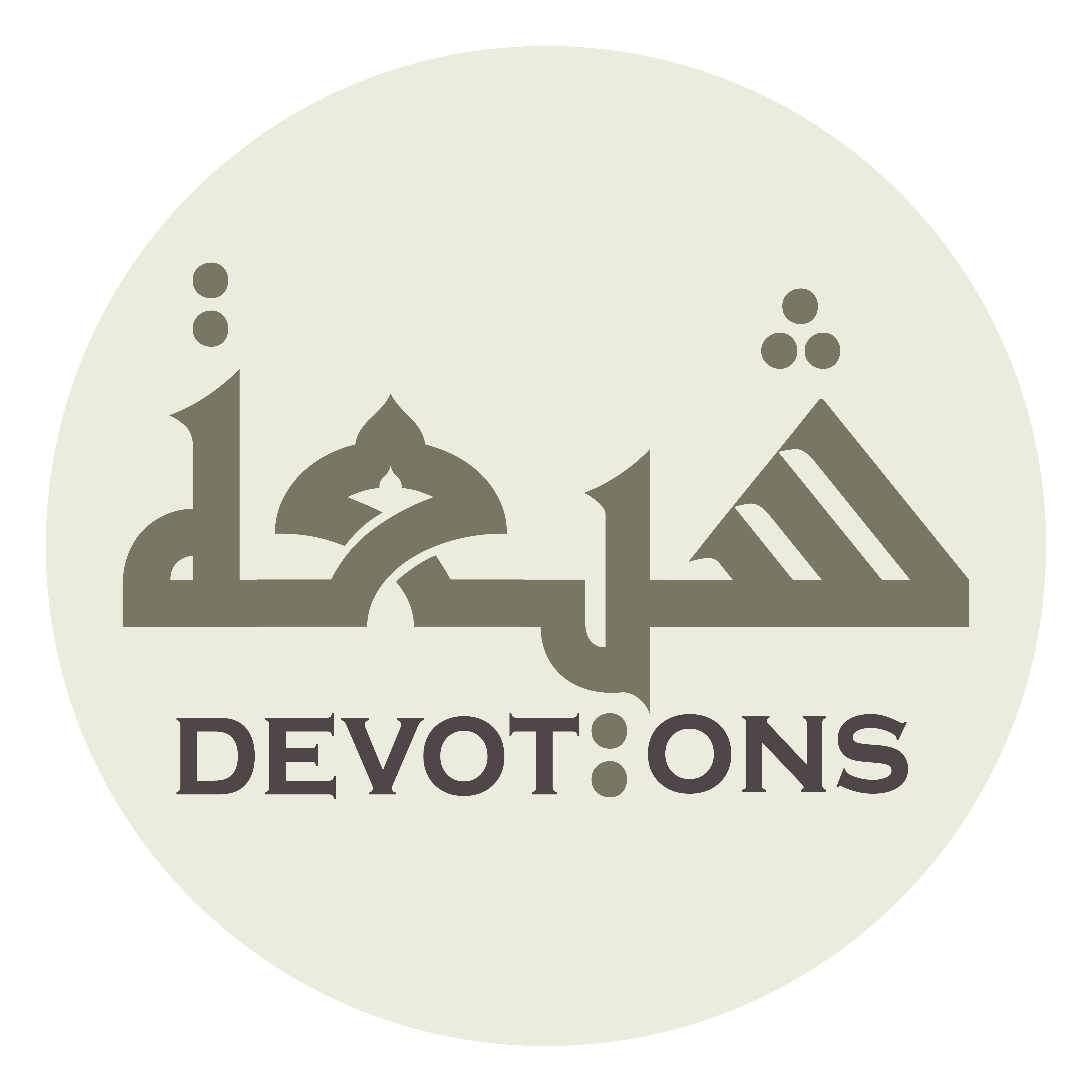 يَا رَبَّ الشَّهْرِ الْحَرَامِ

yā rabbash shahril ḥarām

O Lord of the holy month,
Dua Jawshan Kabeer
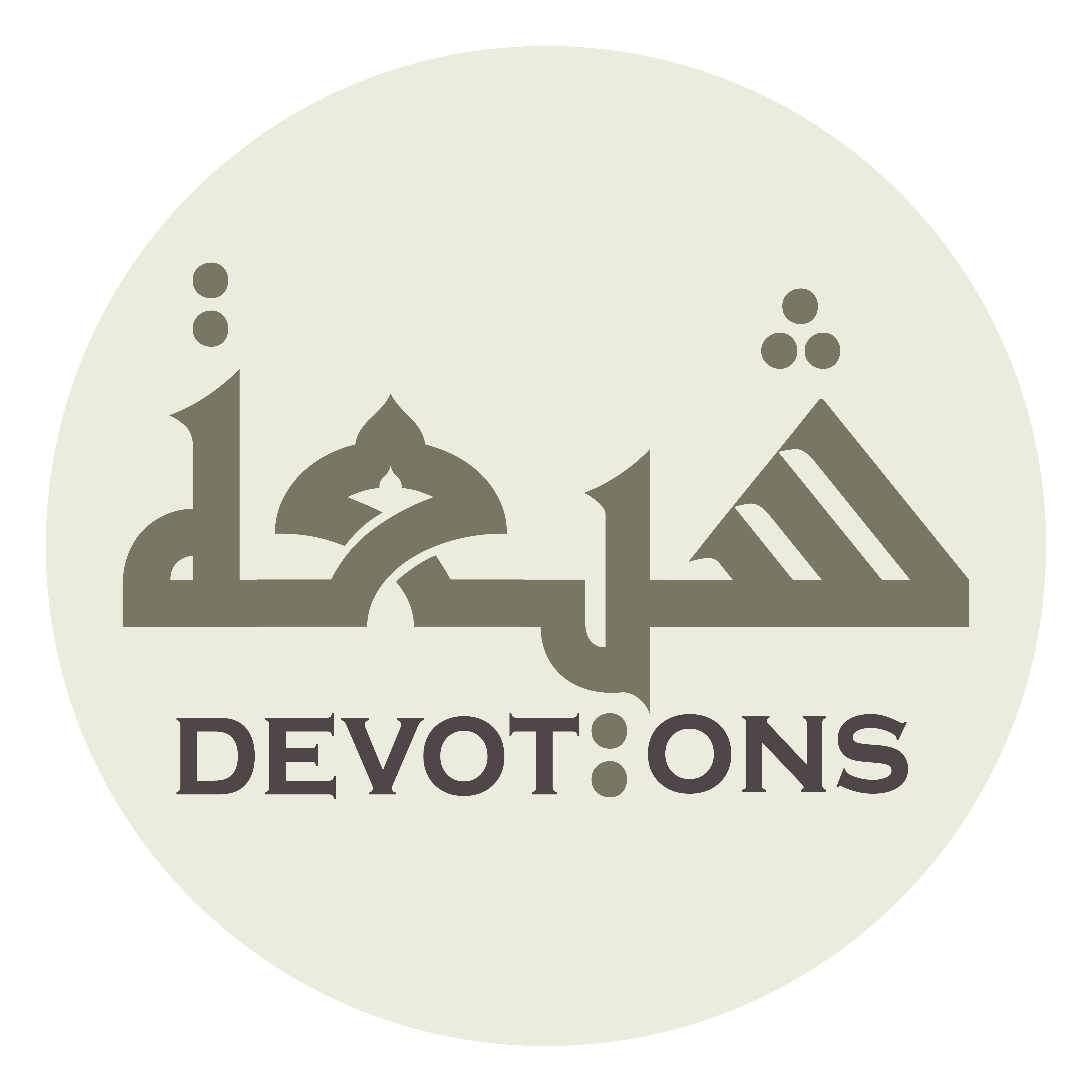 يَا رَبَّ الْبَلَدِ الْحَرَامِ

yā rabbal baladil ḥarām

O Lord of the Holy City,
Dua Jawshan Kabeer
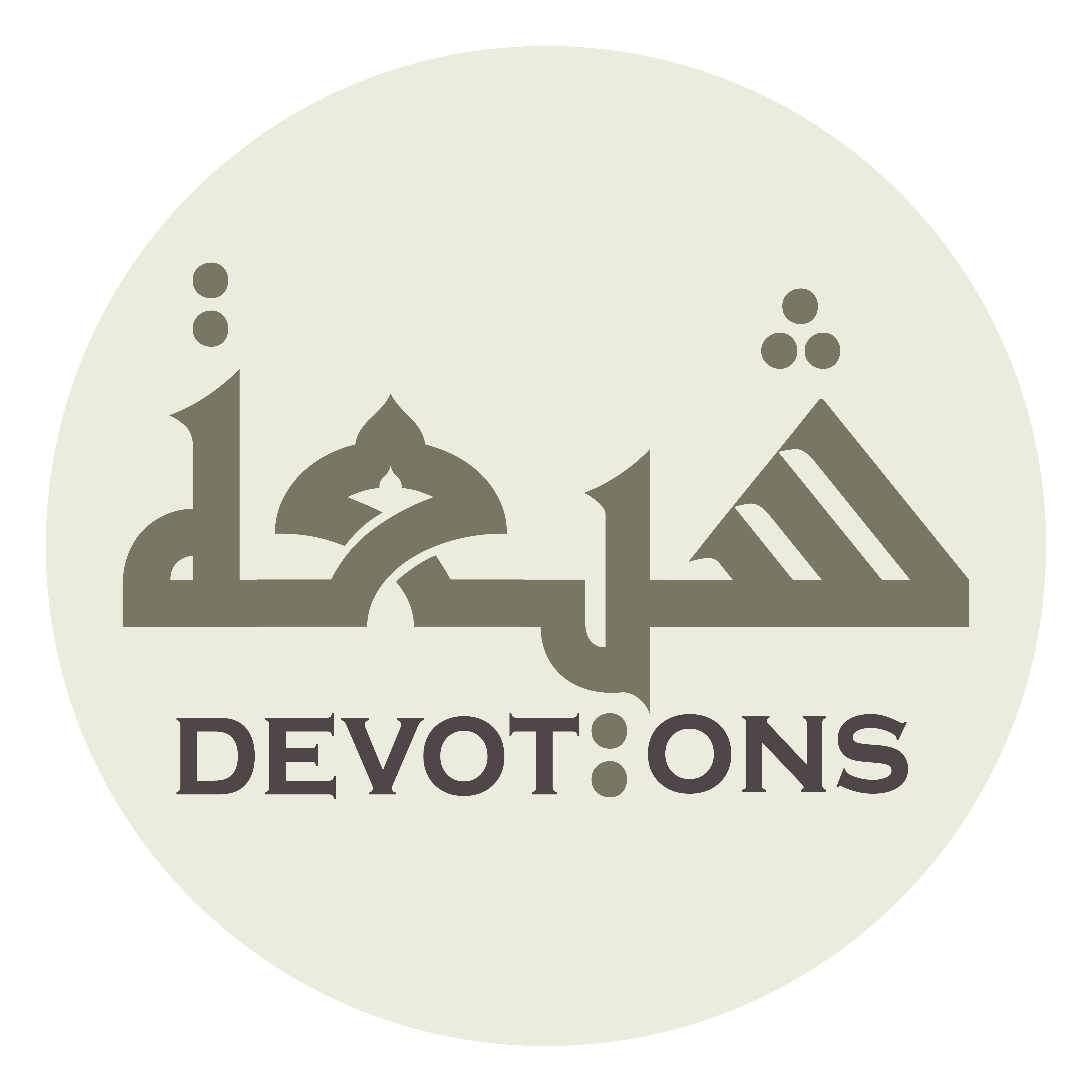 يَا رَبَّ الرُّكْنِ وَالْمَقَامِ

yā rabbar rukni walmaqām

O Lord of the Rukn and the Maqam,
Dua Jawshan Kabeer
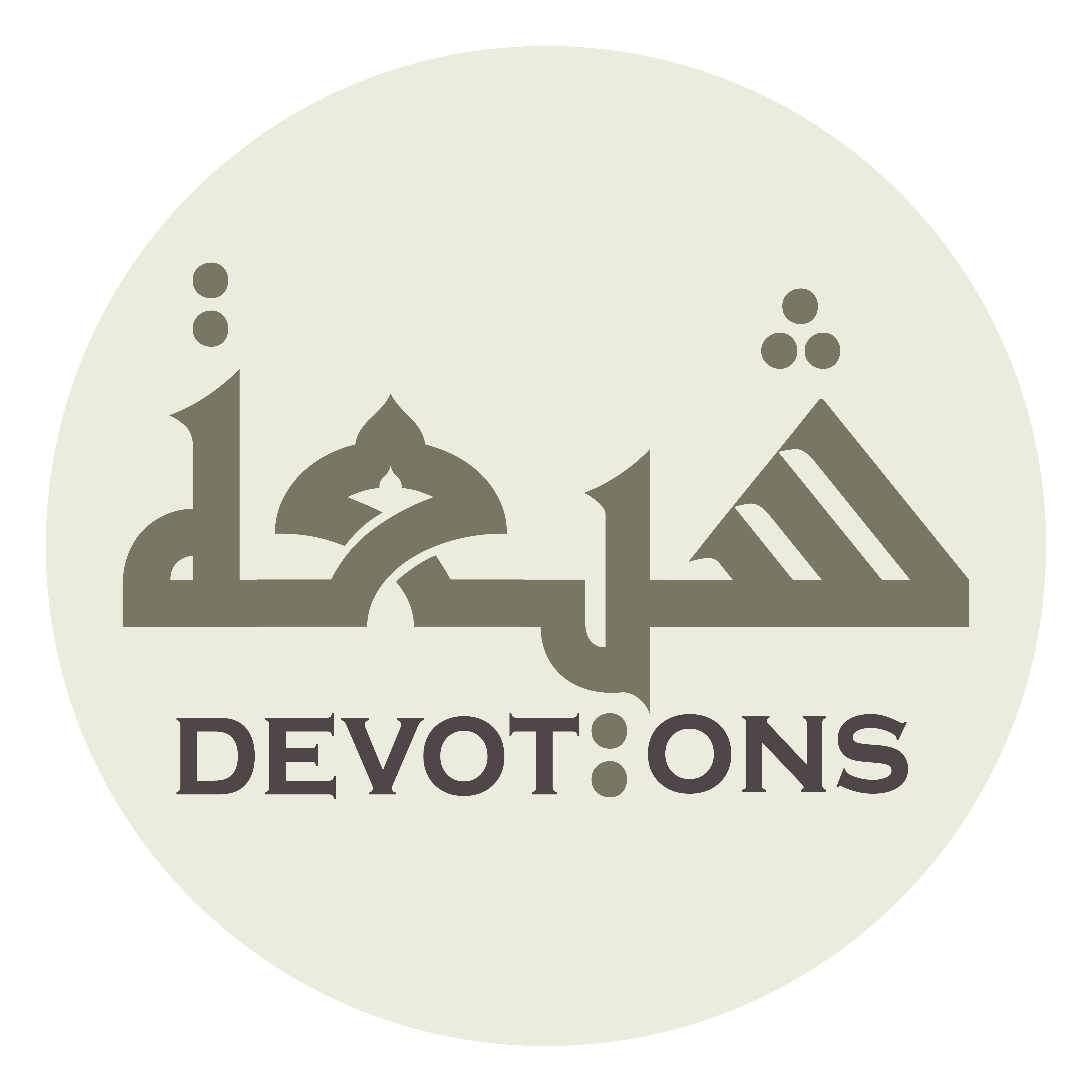 يَا رَبَّ الْمَشْعَرِ الْحَرَامِ

yā rabbal mash`aril ḥarām

O Lord of the Mashair of Mecca,
Dua Jawshan Kabeer
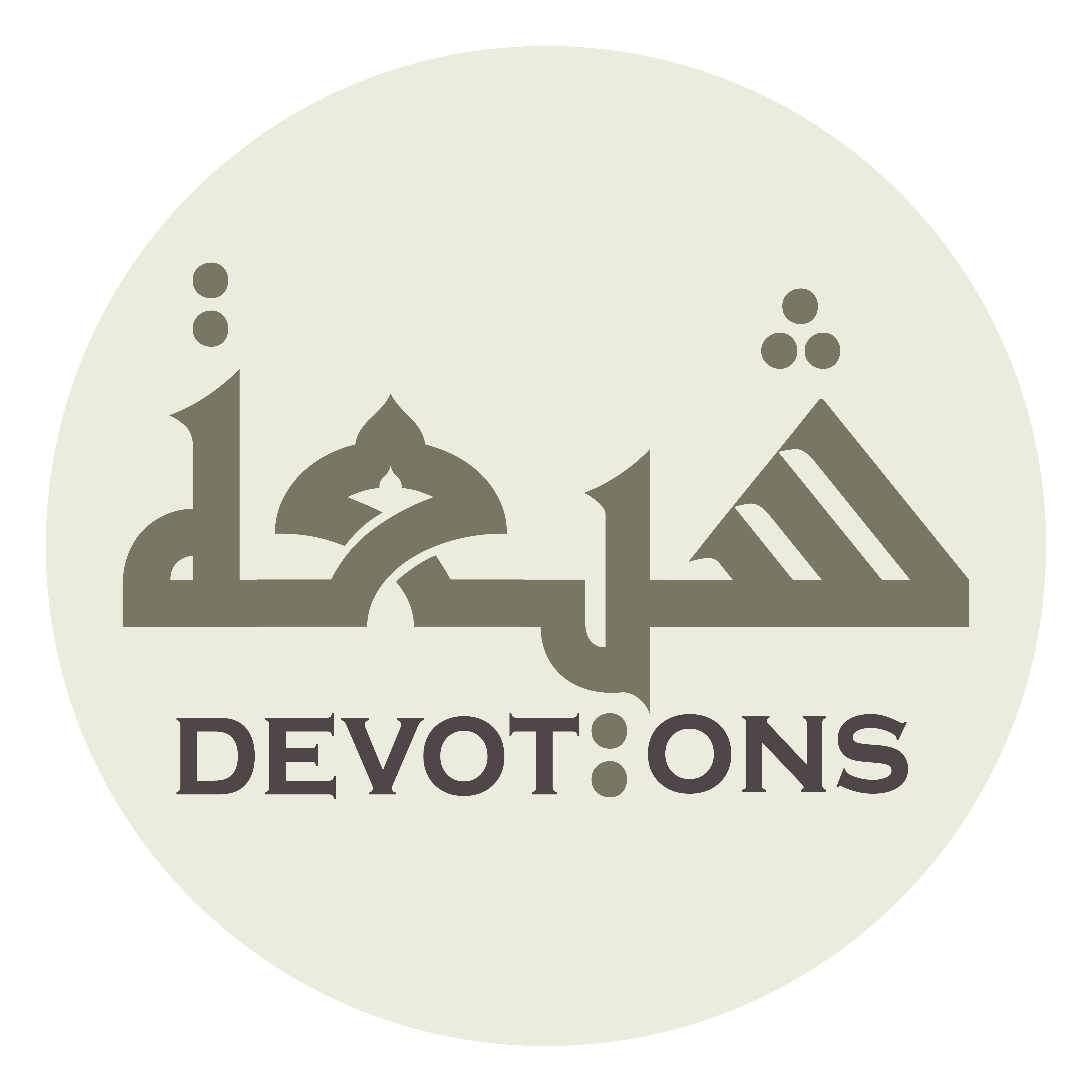 يَا رَبَّ الْمَسْجِدِ الْحَرَامِ

yā rabbal masjidil ḥarām

O Lord of the Holy Mosque in Mecca,
Dua Jawshan Kabeer
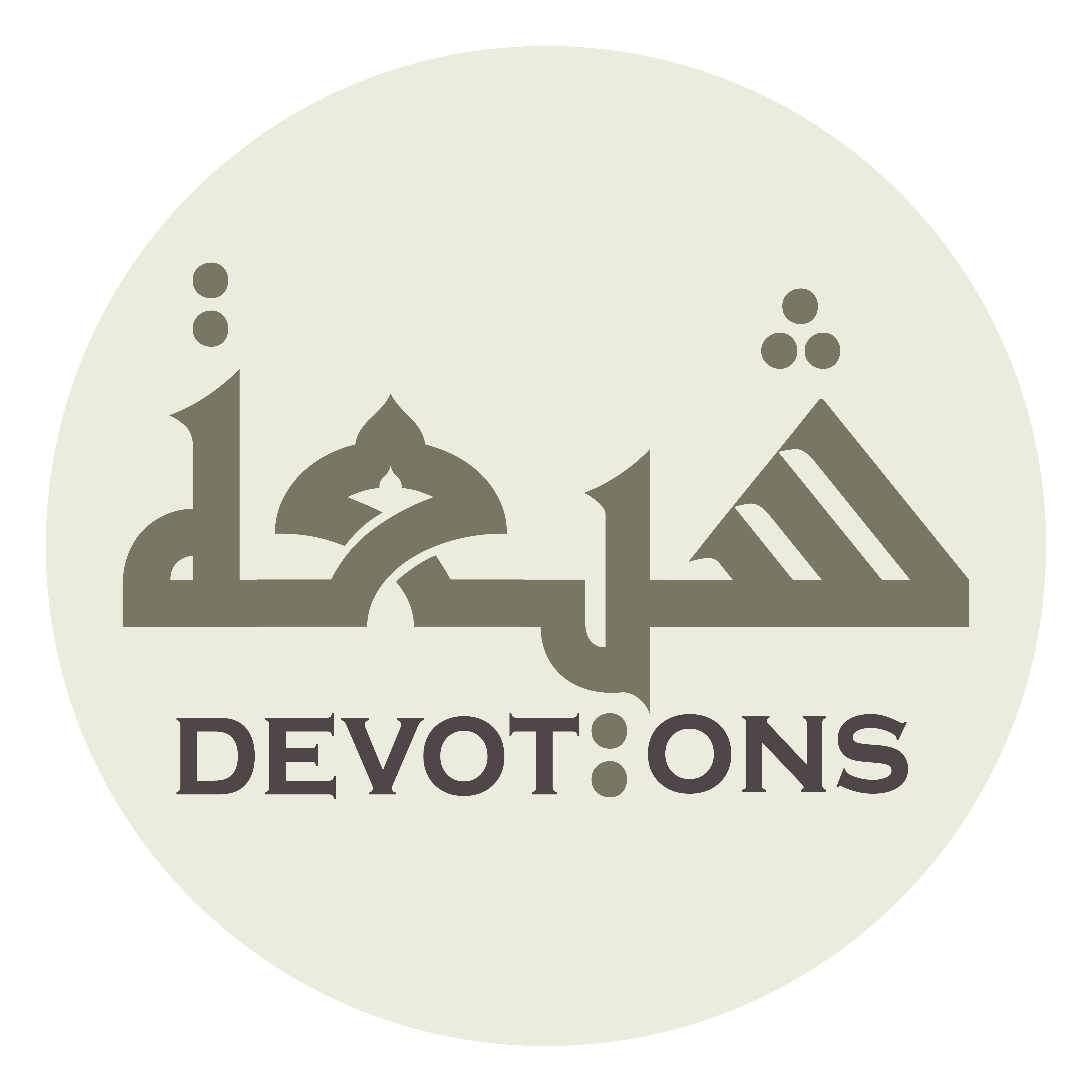 يَا رَبَّ الْحِلِّ وَالْحَرَامِ

yā rabbal ḥilli walḥarām

O Lord of what is lawful and what is proscribed,
Dua Jawshan Kabeer
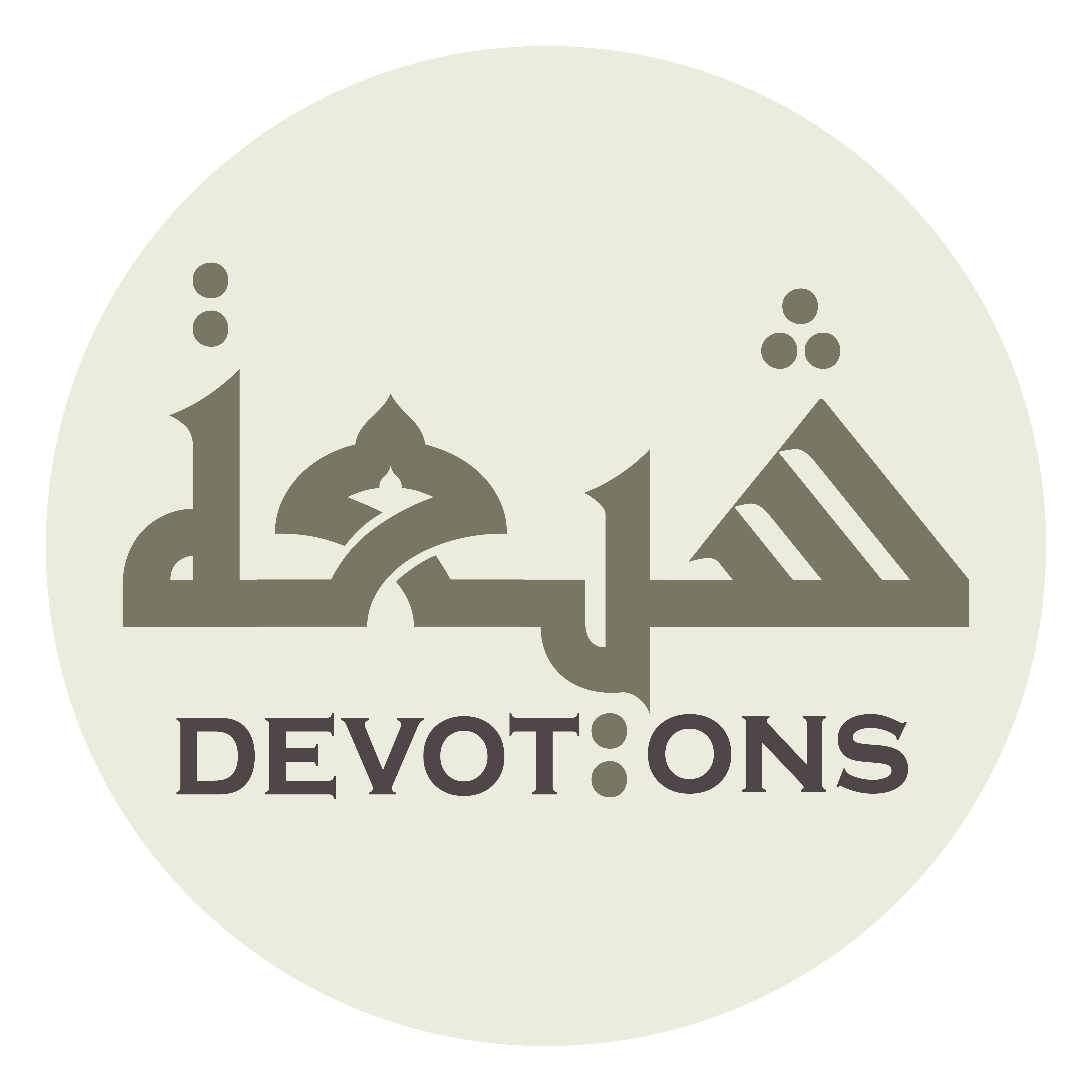 يَا رَبَّ النُّورِ وَالظَّلامِ

yā rabban nūri waẓ ẓalām

O Lord of light and darkness,
Dua Jawshan Kabeer
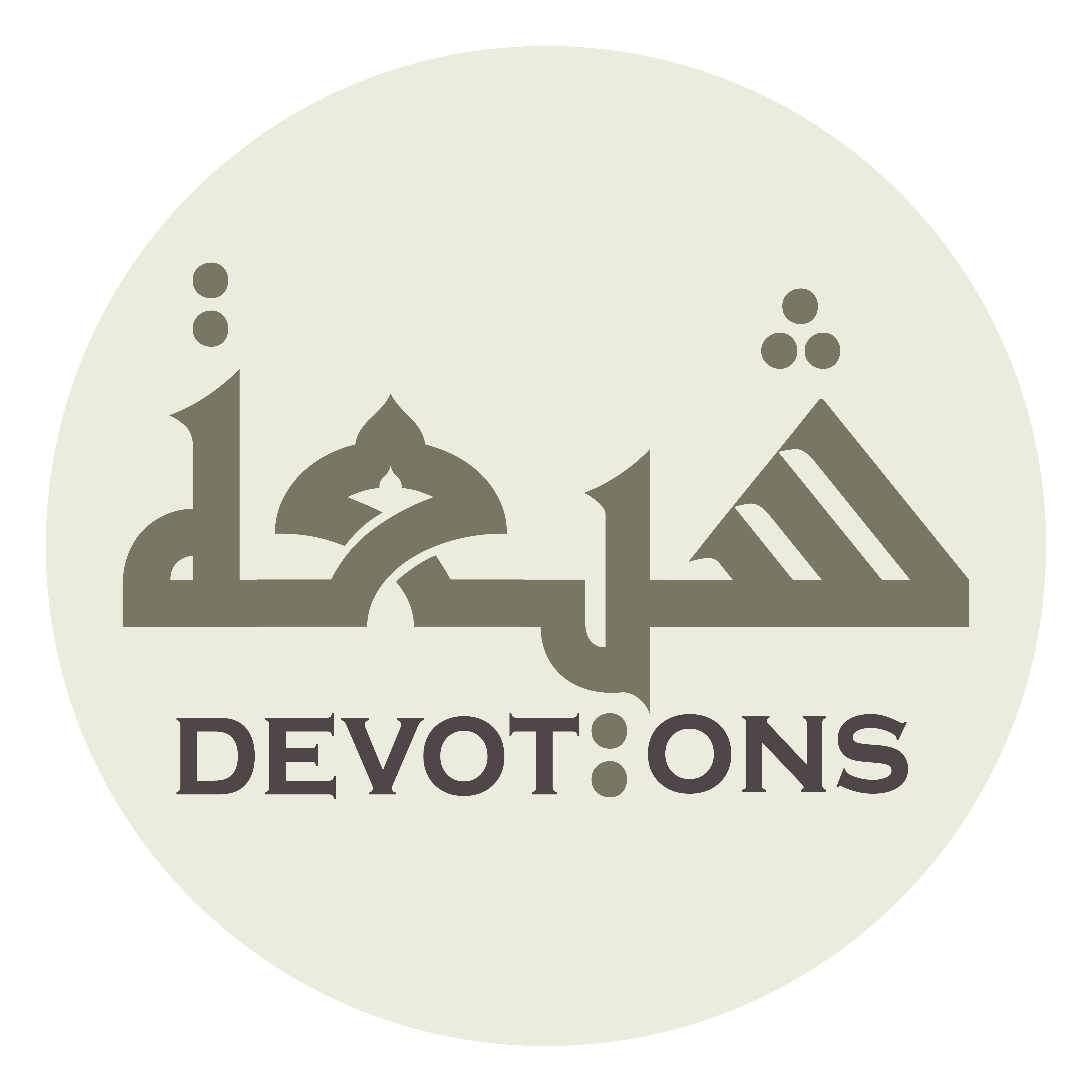 يَا رَبَّ التَّحِيَّةِ وَالسَّلامِ

yā rabbat taḥiyyati was salām

O Lord of salutation and peace,
Dua Jawshan Kabeer
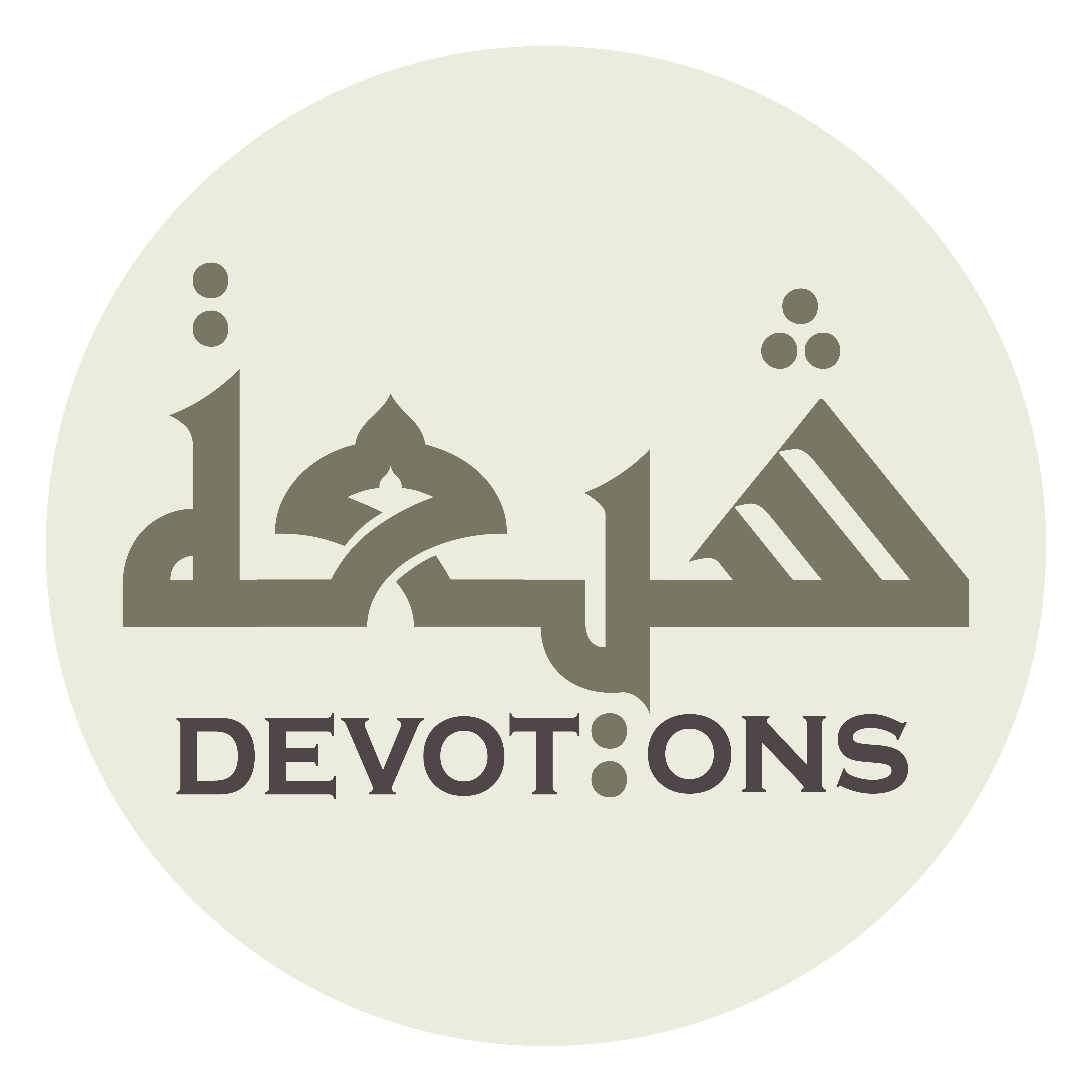 يَا رَبَّ الْقُدْرَةِ فِيْ الْأَنَامِ

yā rabbal qudrati fil anām

O Lord of strength among creatures.
Dua Jawshan Kabeer
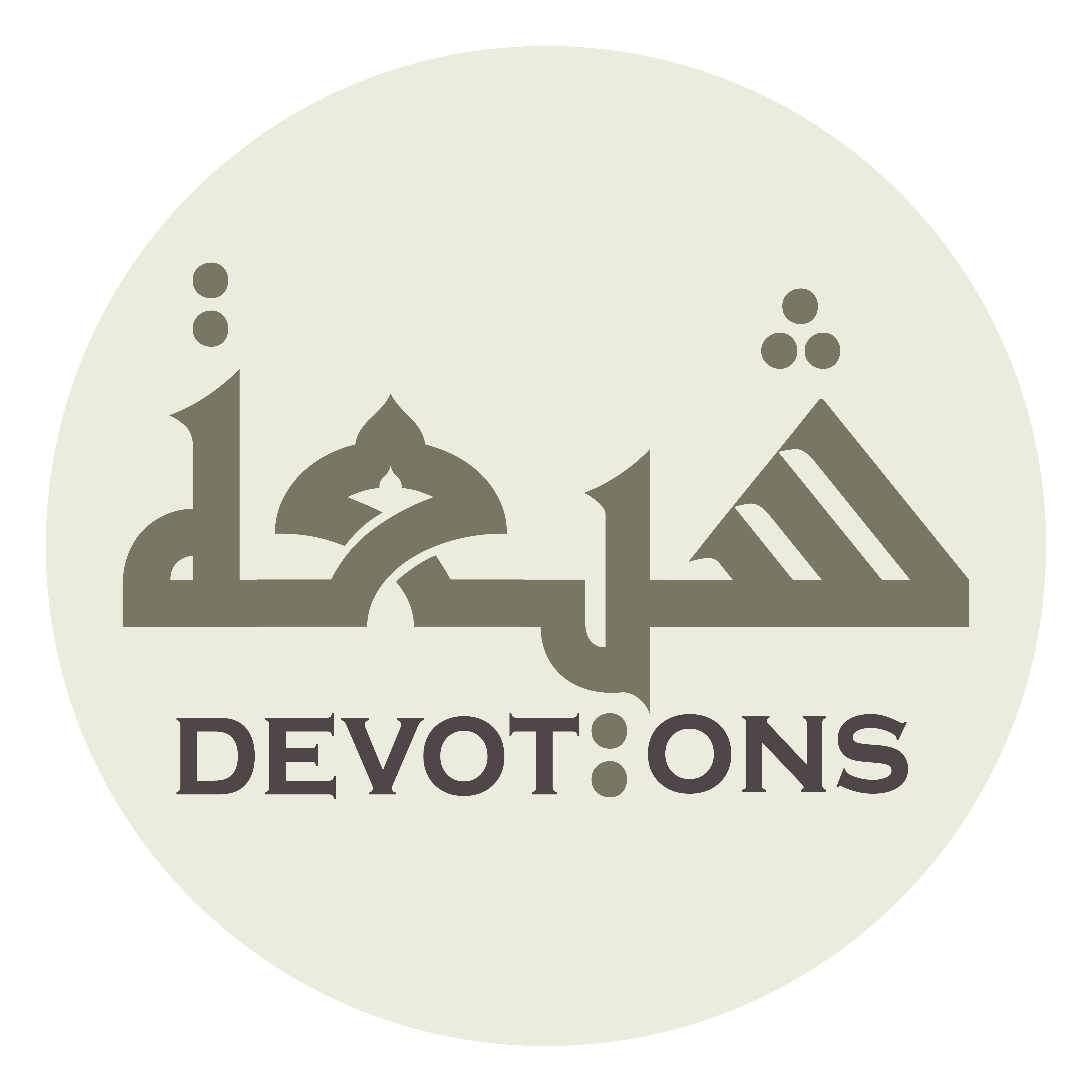 سُبْحَانَكَ يَا لَا إِلٰهَ إِلَّا اَنْتَ

subḥānaka yā lā ilāha illā ant

Praise be to You, there is no god but You,
Dua Jawshan Kabeer
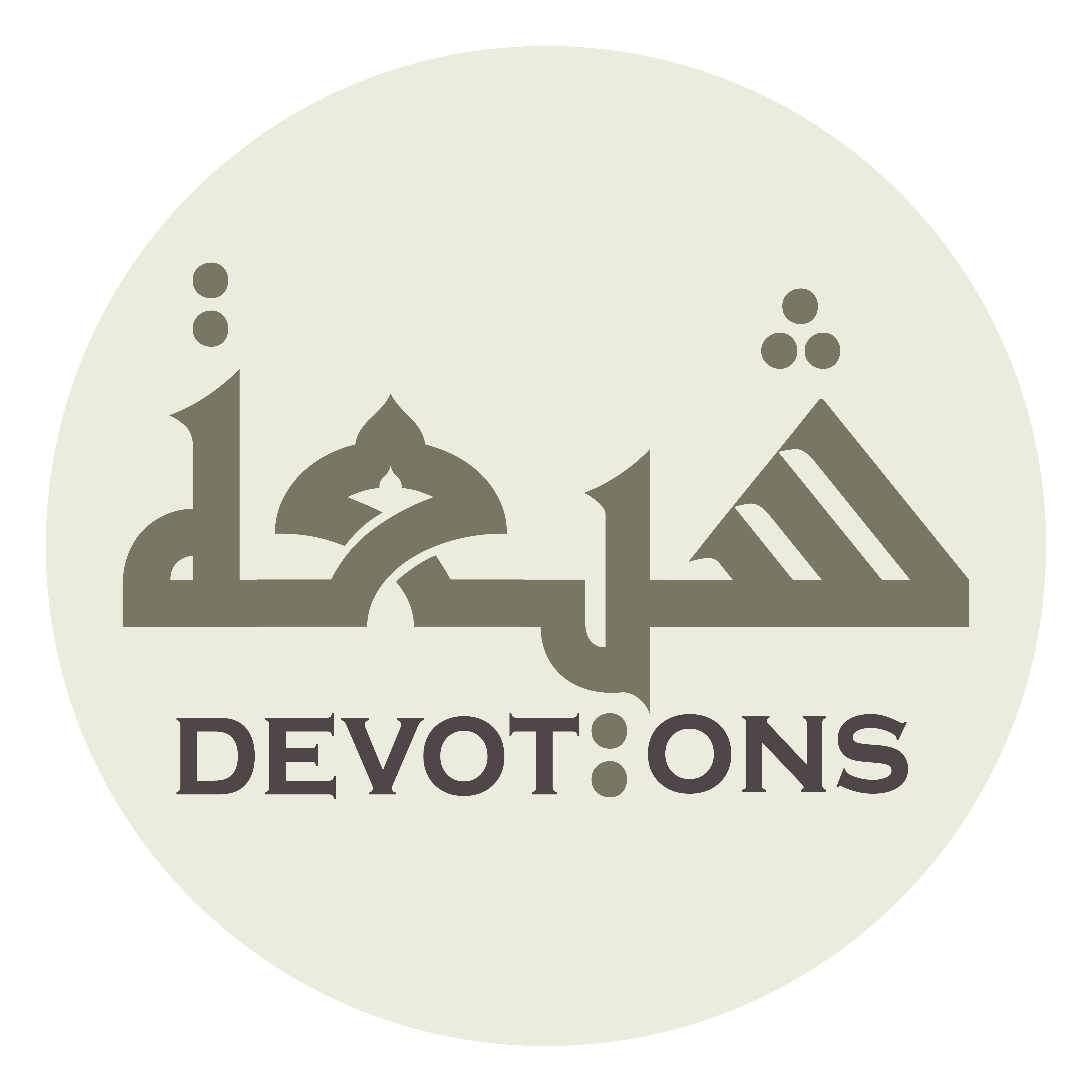 اَلغَوْثَ، اَلغَوْثَ

al ghawth, al ghawth

[I beseech you for] relief, relief
Dua Jawshan Kabeer
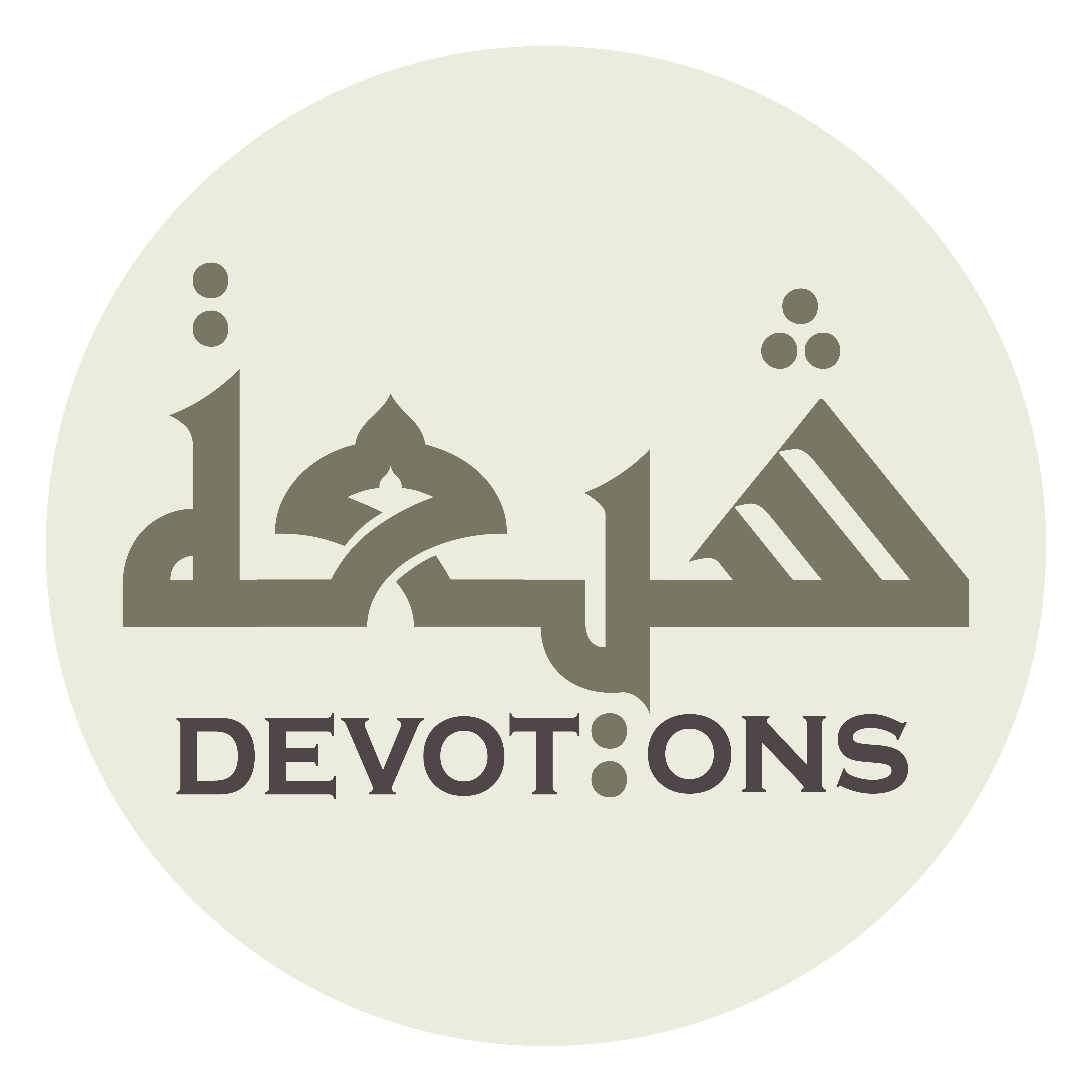 خَلِّصْنَا مِنَ النَّارِ يَا رَبِّ

khalliṣnā minan nāri yā rabb

Protect us from the Fire, O Lord.
Dua Jawshan Kabeer
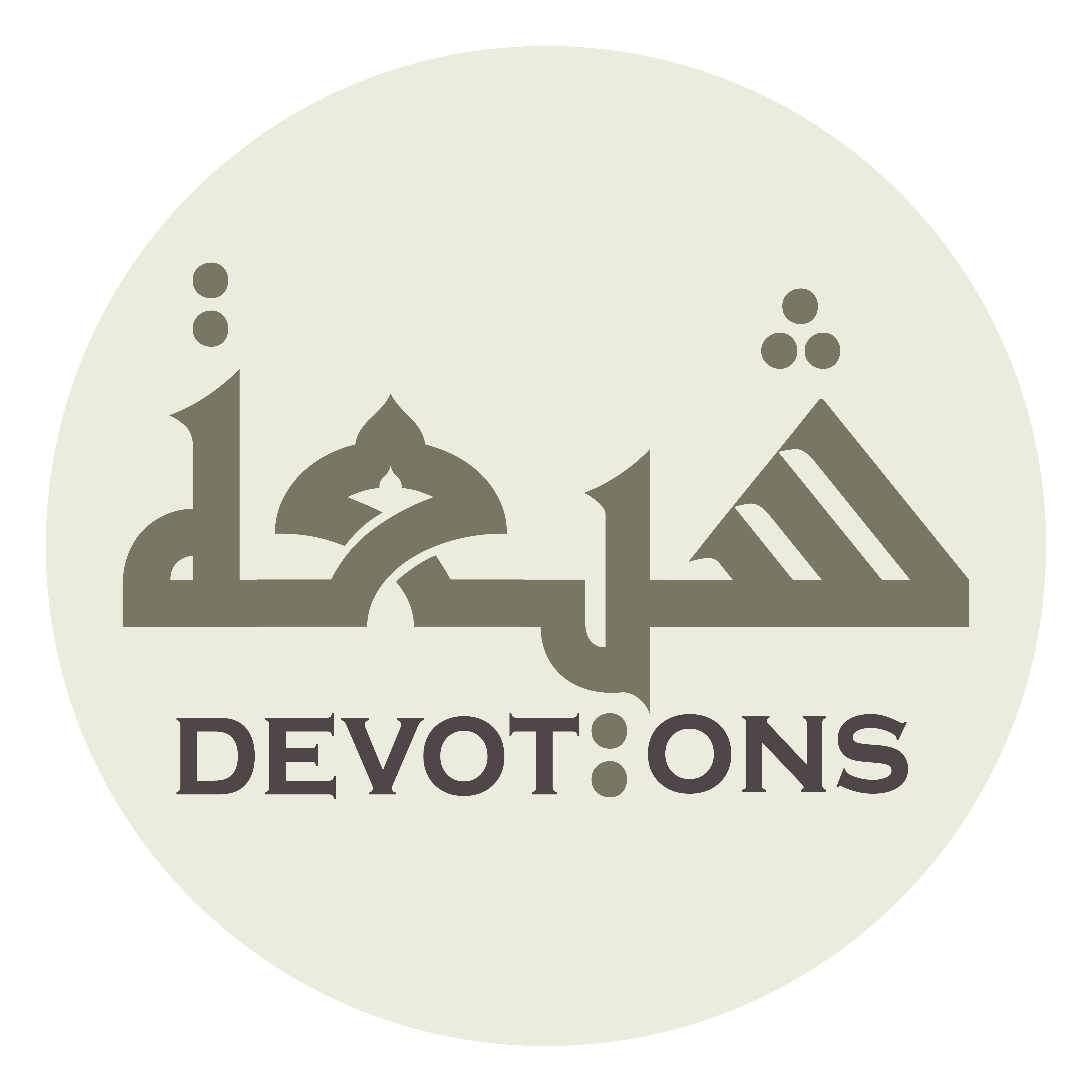 27\100
Dua Jawshan Kabeer
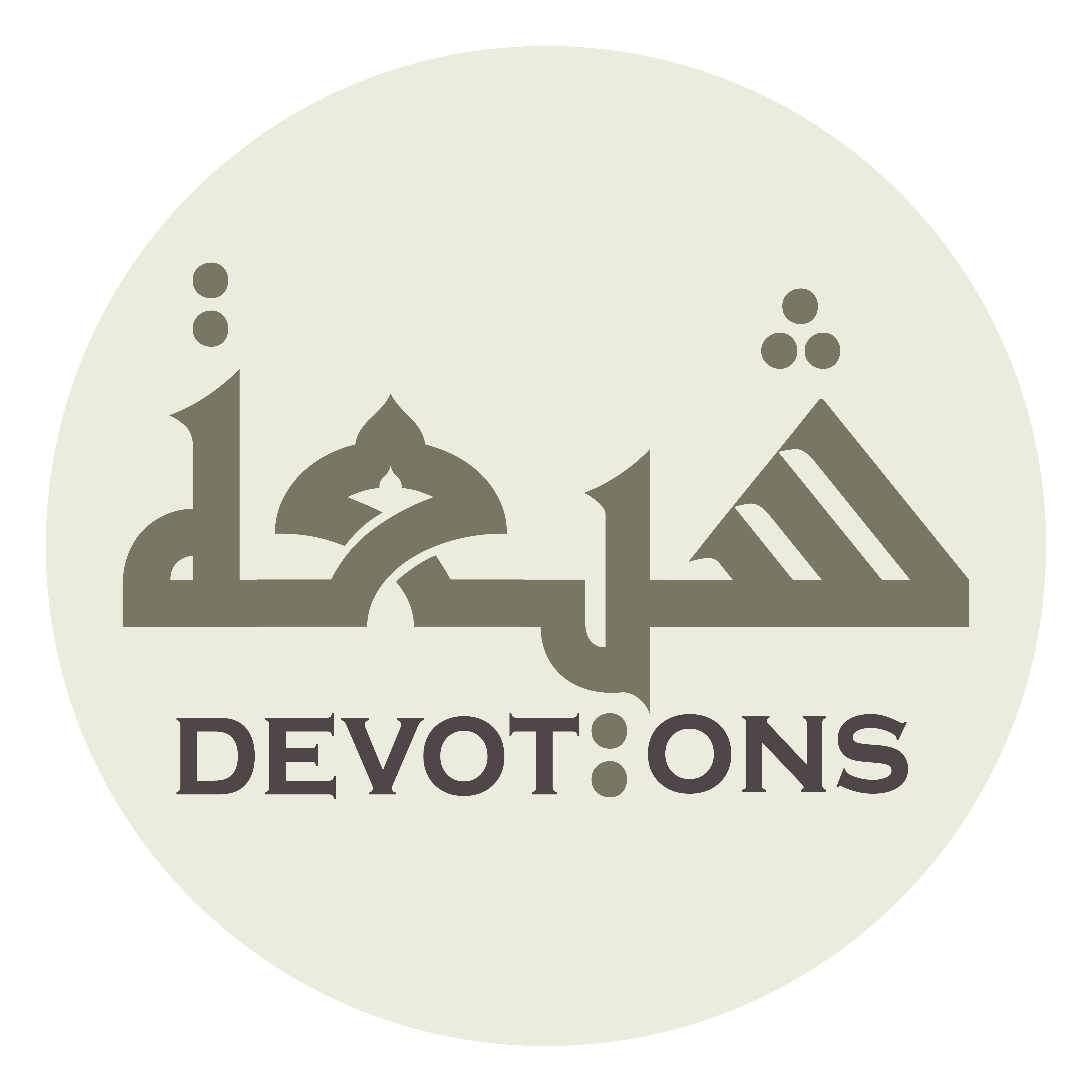 TO DISMISS FEAR OF RULERS
Dua Jawshan Kabeer
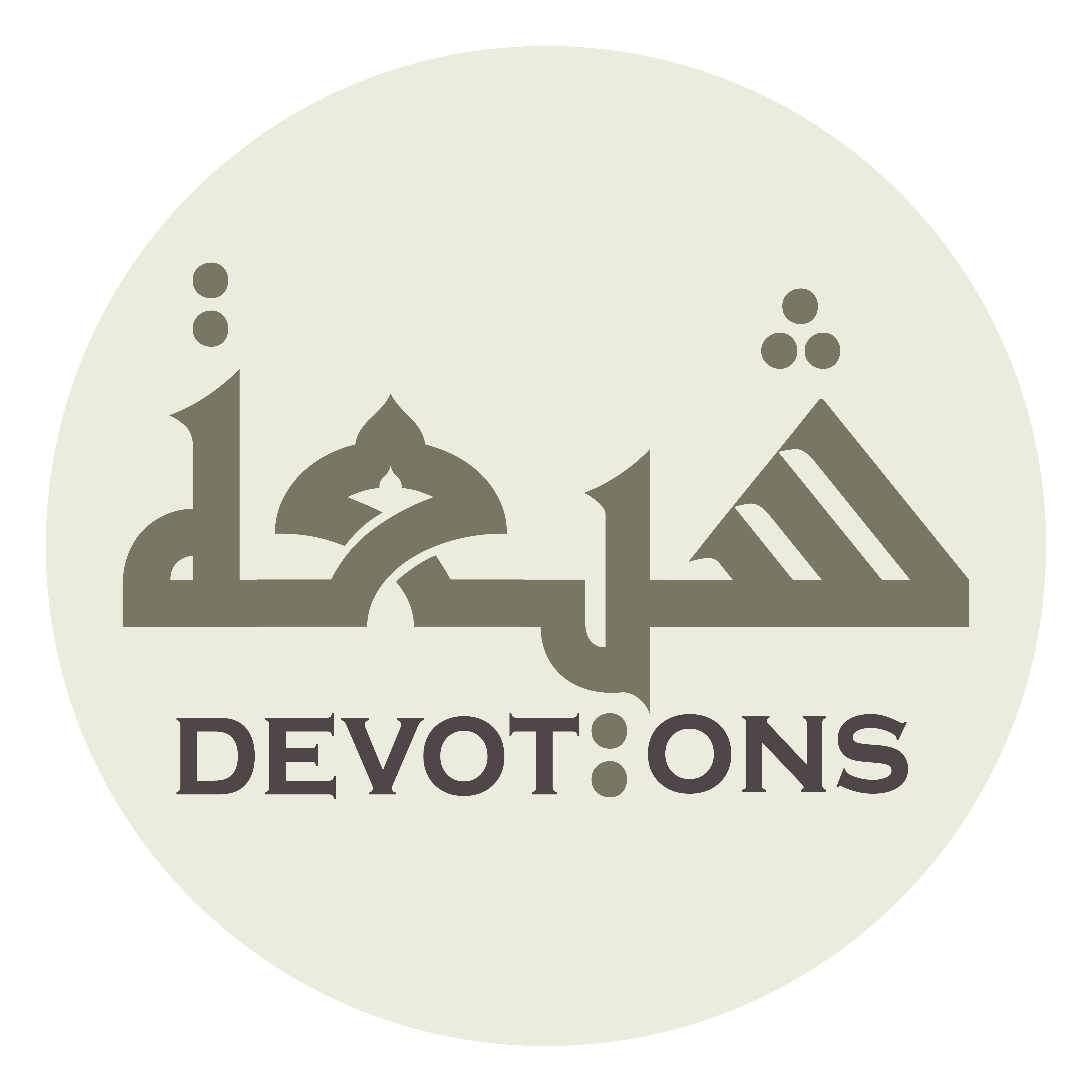 يَا أَحْكَمَ الْحَاكِمِينَ

yā aḥkamal ḥākimīn

O Highest of all authorities,
Dua Jawshan Kabeer
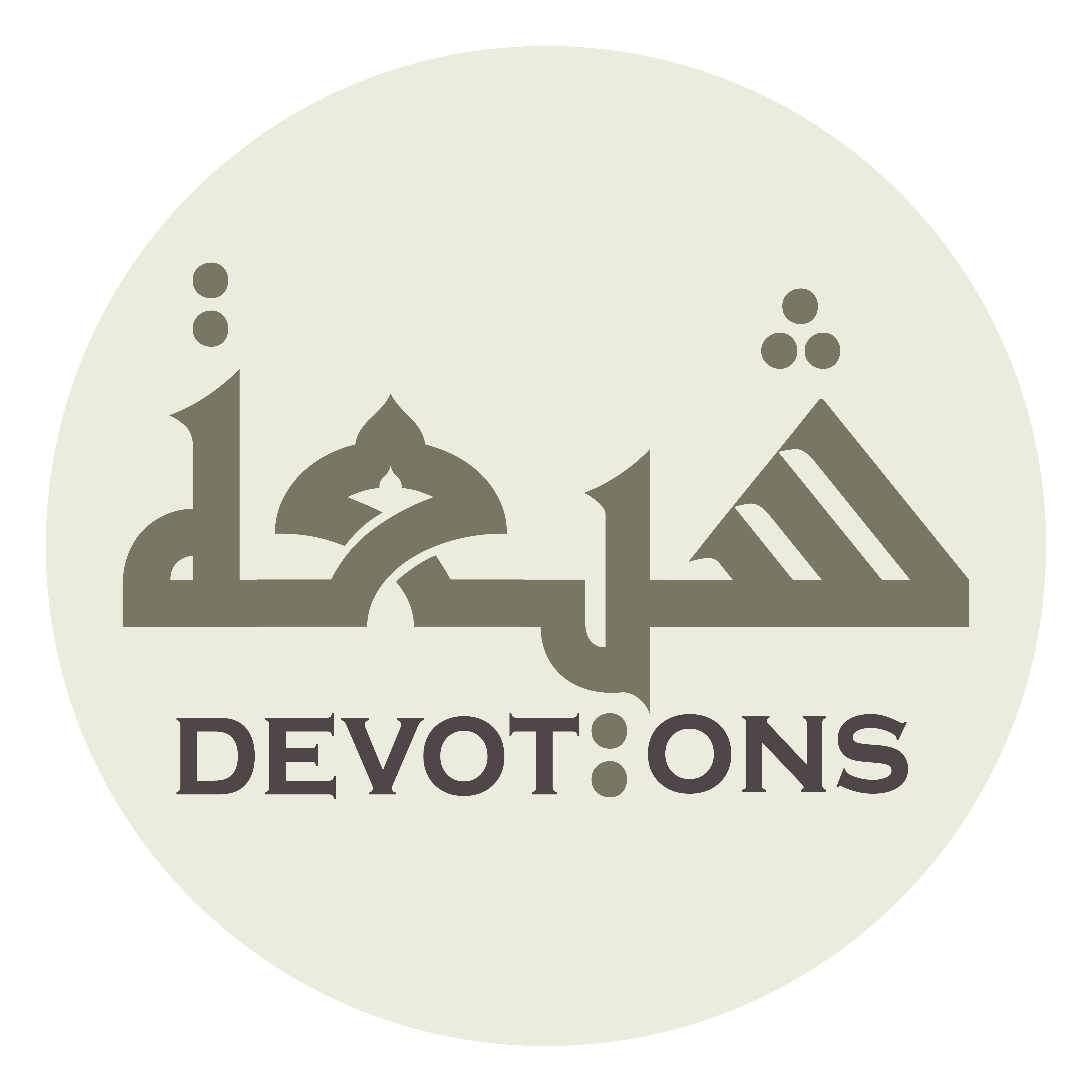 يَا أَعْدَلَ الْعَادِلِينَ

yā a`dalal `ādilīn

O Most Just of all the just,
Dua Jawshan Kabeer
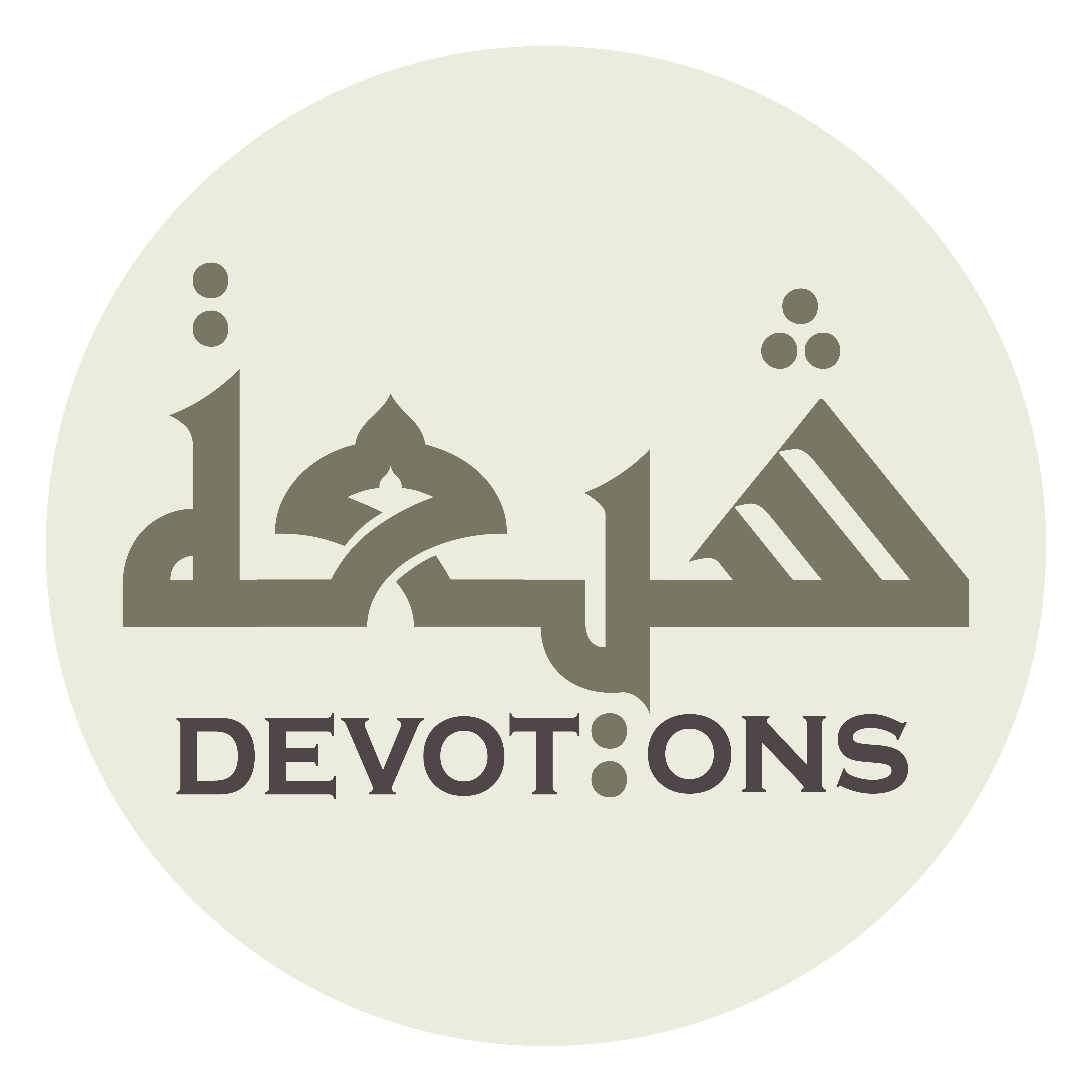 يَا أَصْدَقَ الصَّادِقِينَ

yā aṣdaqaṣ ṣādiqīn

O Most Trustworthy of all the trustworthy,
Dua Jawshan Kabeer
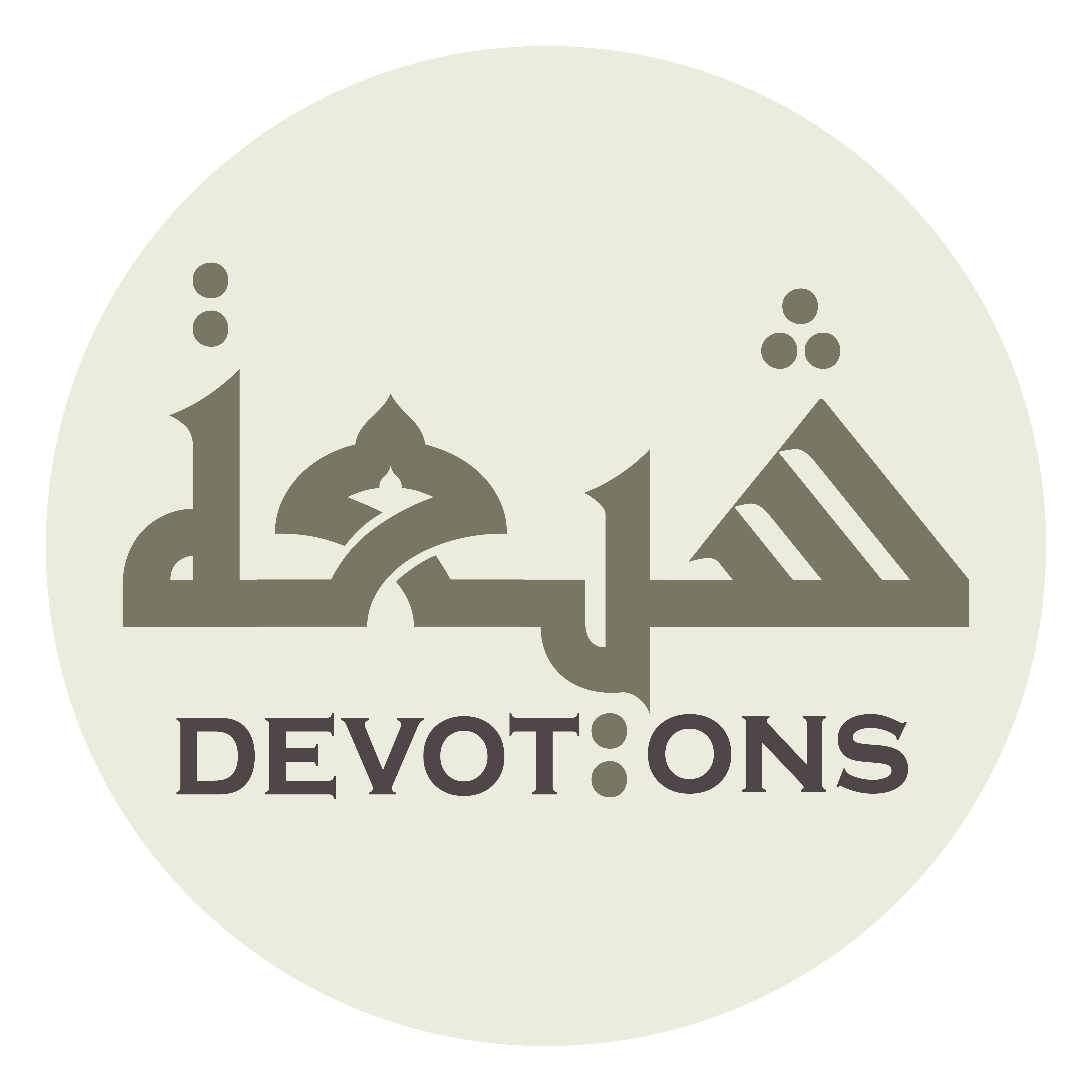 يَا أَطْهَرَ الطَّاهِرِينَ

yā aṭ-haraṭ ṭāhirīn

O Purest of the pure,
Dua Jawshan Kabeer
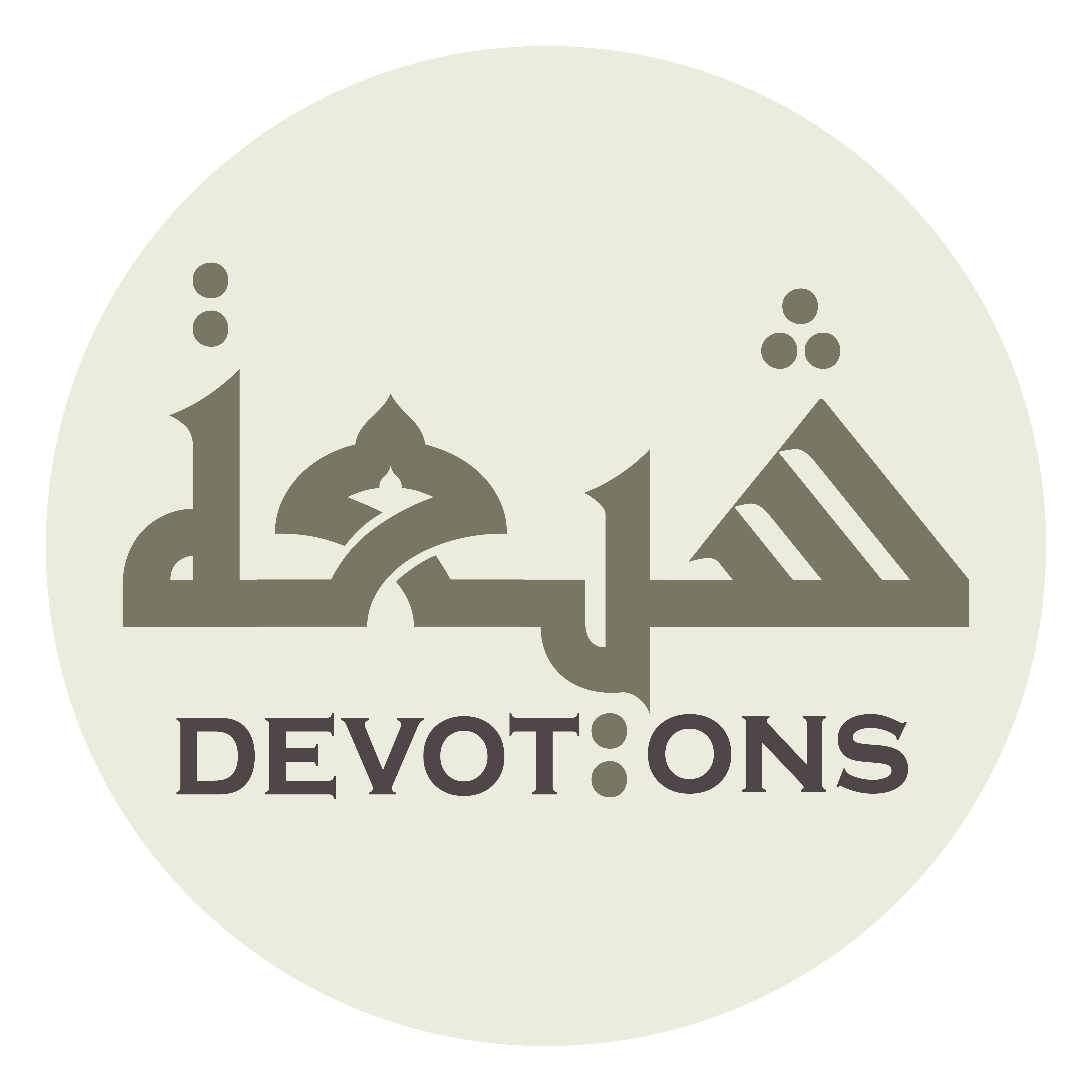 يَا أَحْسَنَ الْخَالِقِينَ

yā aḥsanal khāliqīn

O Best of creators,
Dua Jawshan Kabeer
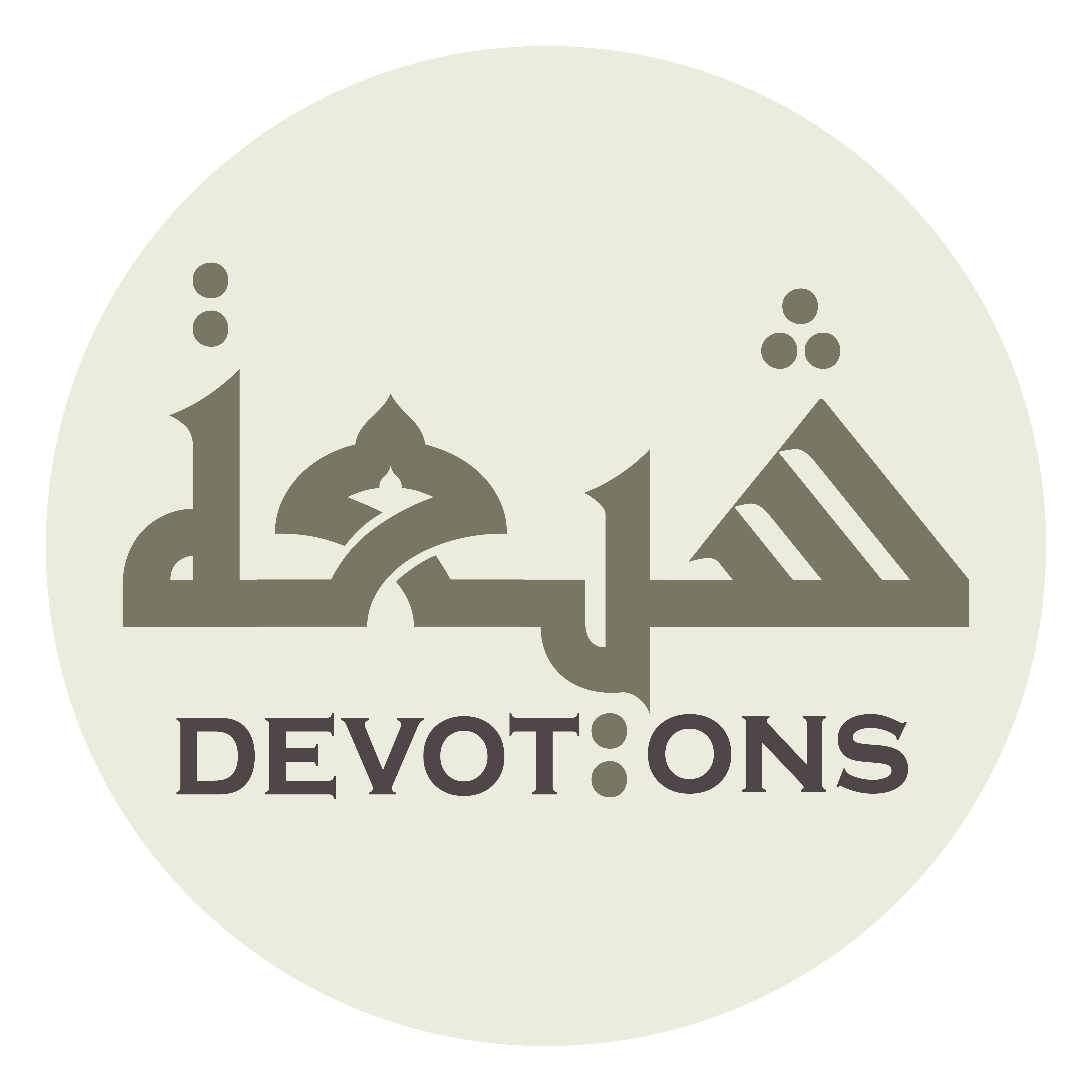 يَا أَسْرَعَ الْحَاسِبِينَ

yā asra`al ḥāsibīn

O Quickest Reckoner,
Dua Jawshan Kabeer
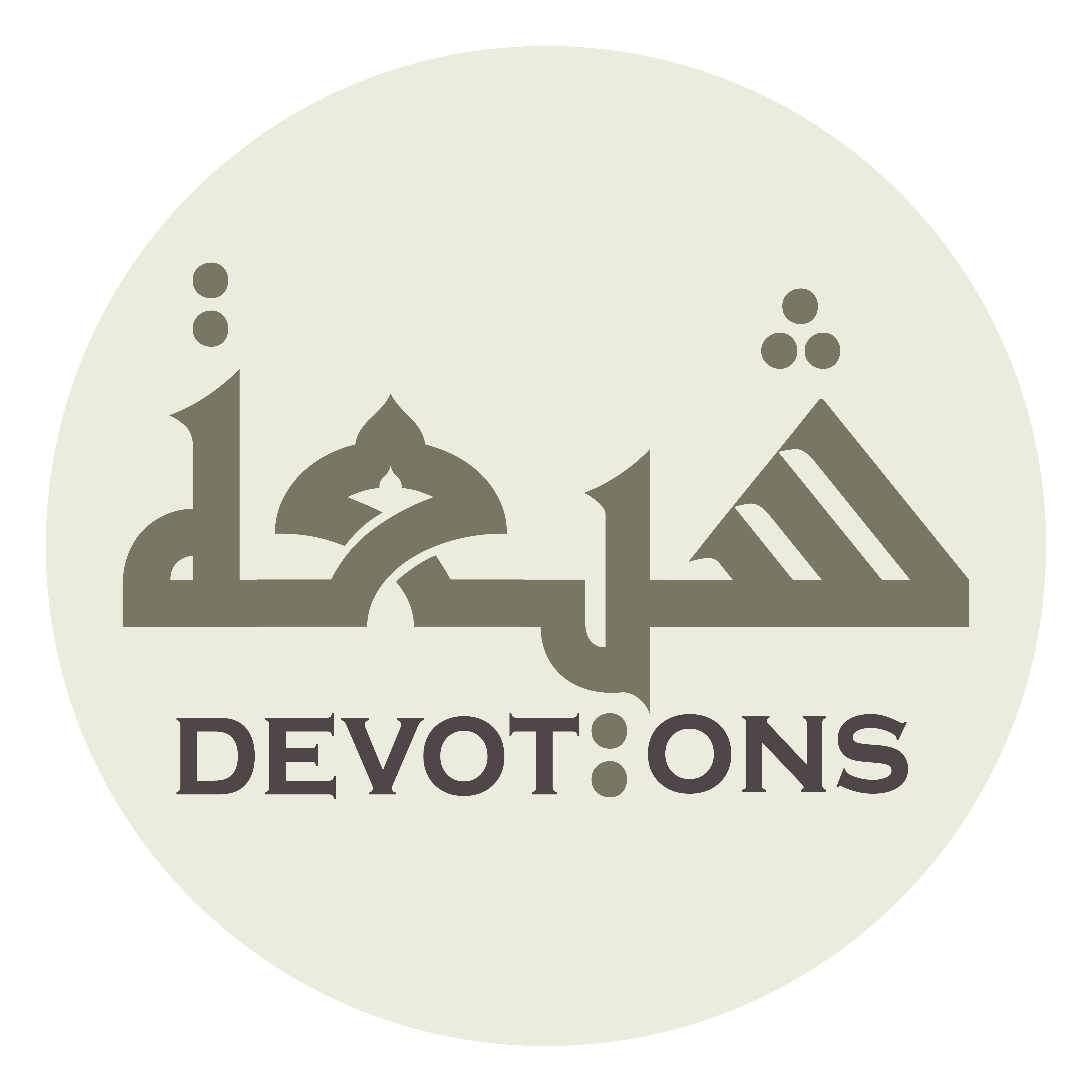 يَا أَسْمَعَ السَّامِعِينَ

yā asma`as sāmi`īn

O Best of listeners,
Dua Jawshan Kabeer
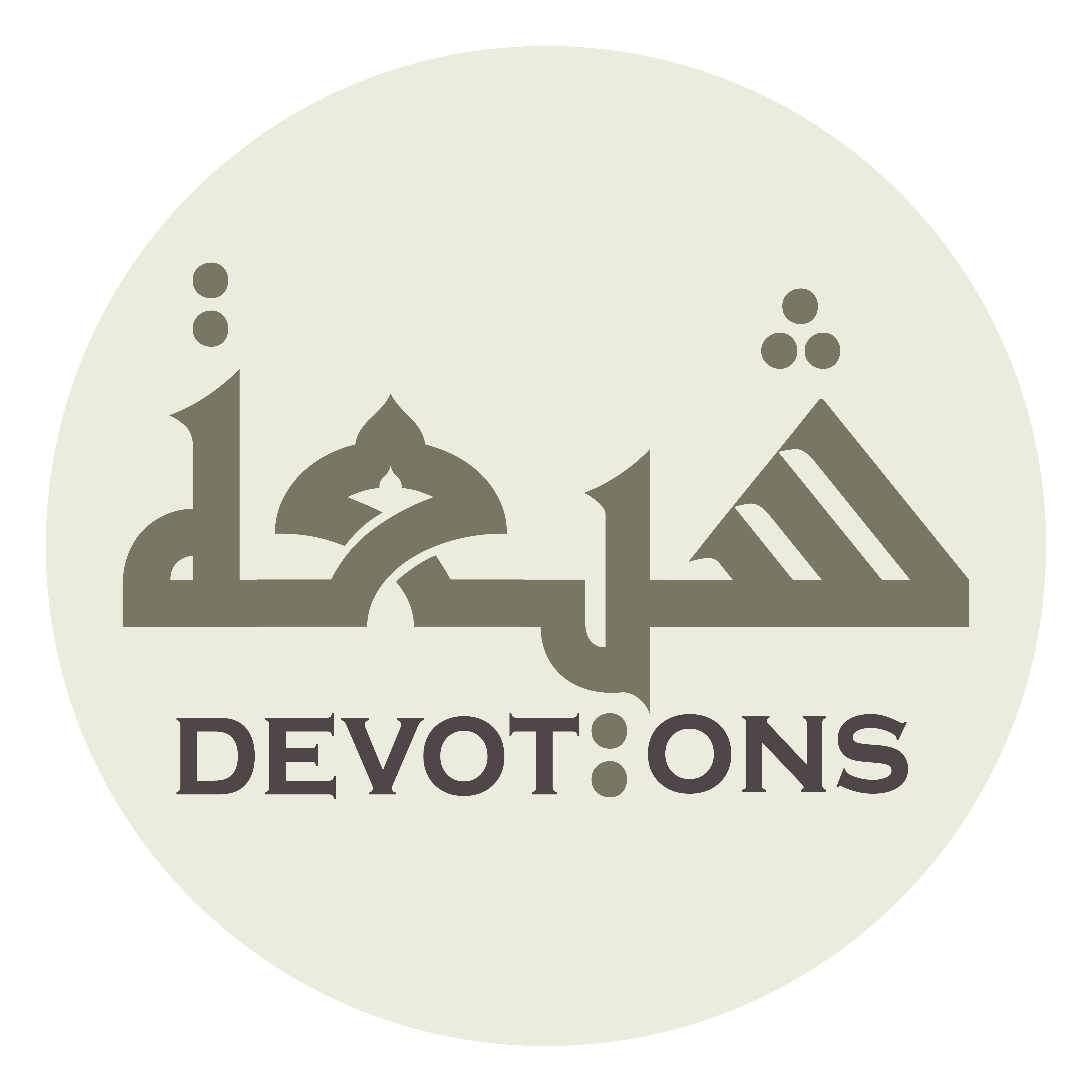 يَا أَبْصَرَ النَّاظِرِينَ

yā abṣaran nāẓirīn

O Most vigilant of invigilators,
Dua Jawshan Kabeer
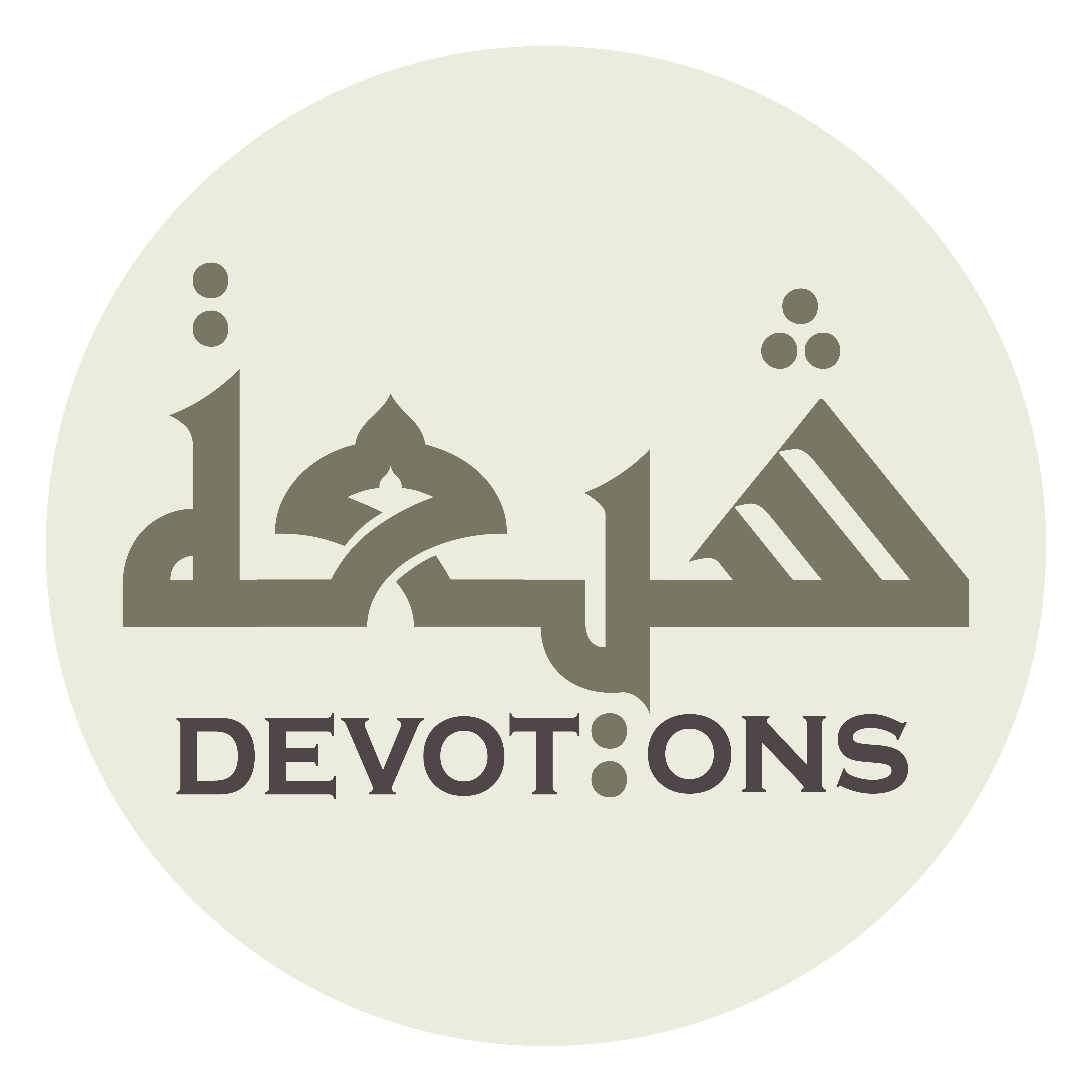 يَا أَشْفَعَ الشَّافِعِينَ

yā ashfa`ash shāfi`īn

O Best of intercessors,
Dua Jawshan Kabeer
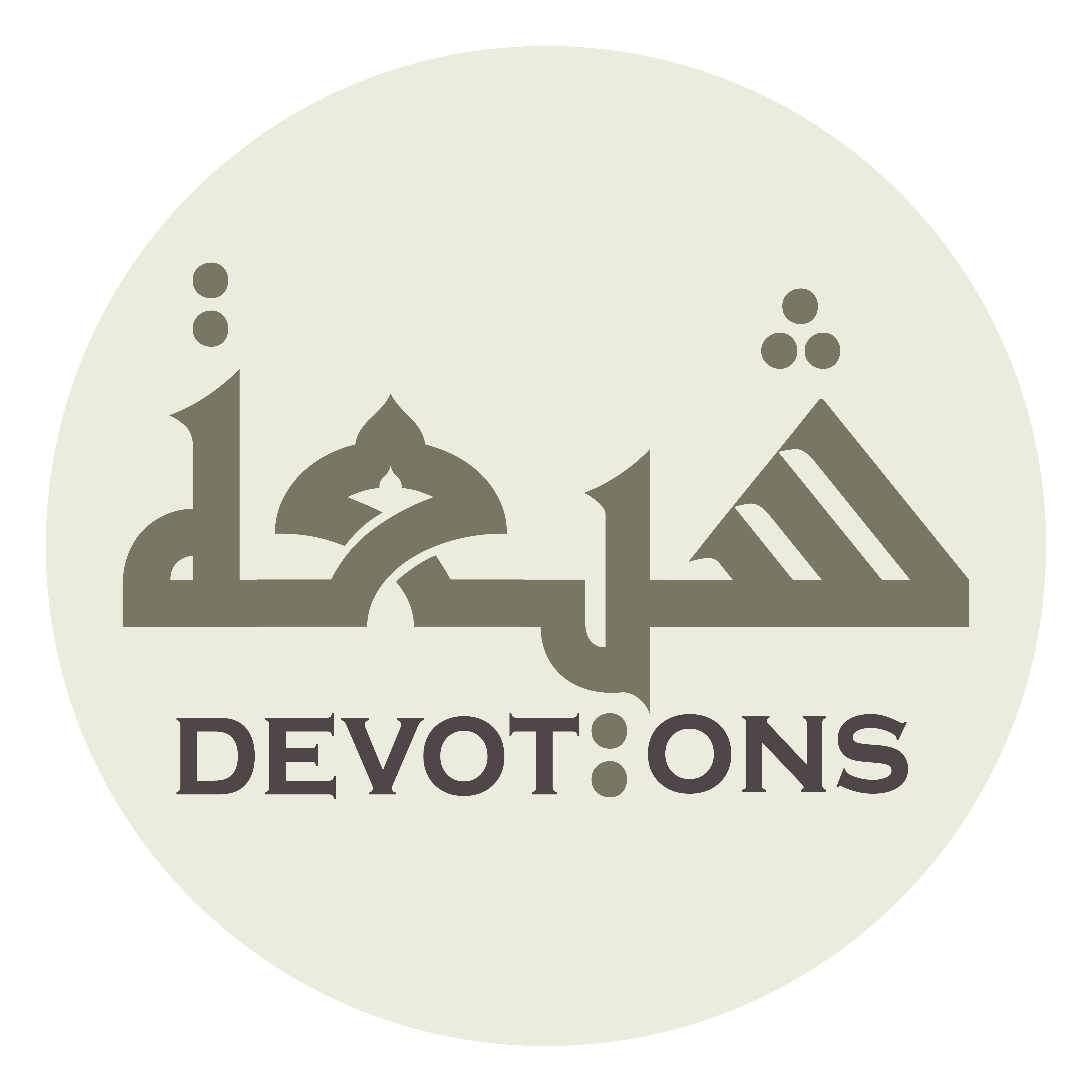 يَا أَكْرَمَ الْأَكْرَمِينَ

yā akramal akramīn

O Most honourable of all.
Dua Jawshan Kabeer
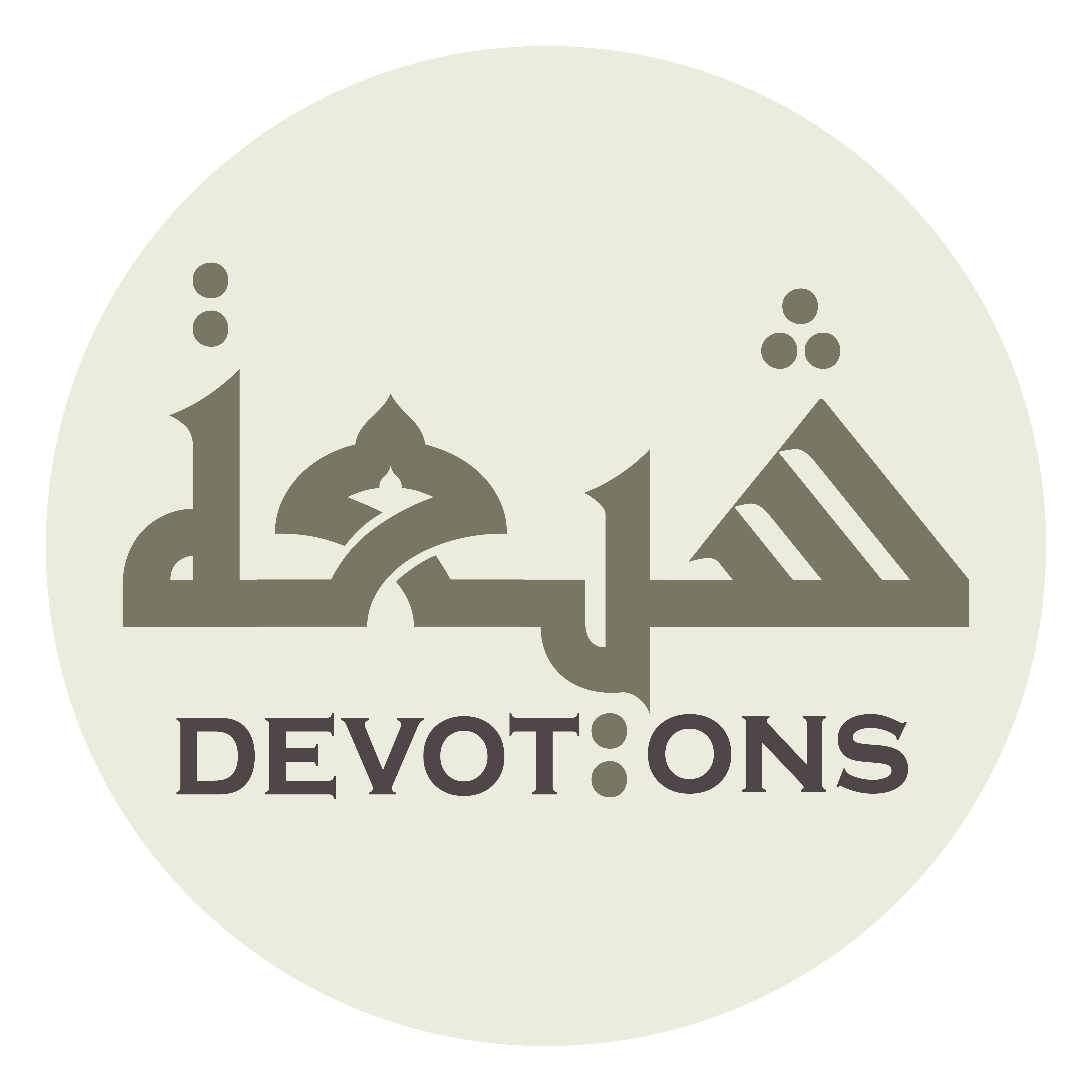 سُبْحَانَكَ يَا لَا إِلٰهَ إِلَّا اَنْتَ

subḥānaka yā lā ilāha illā ant

Praise be to You, there is no god but You,
Dua Jawshan Kabeer
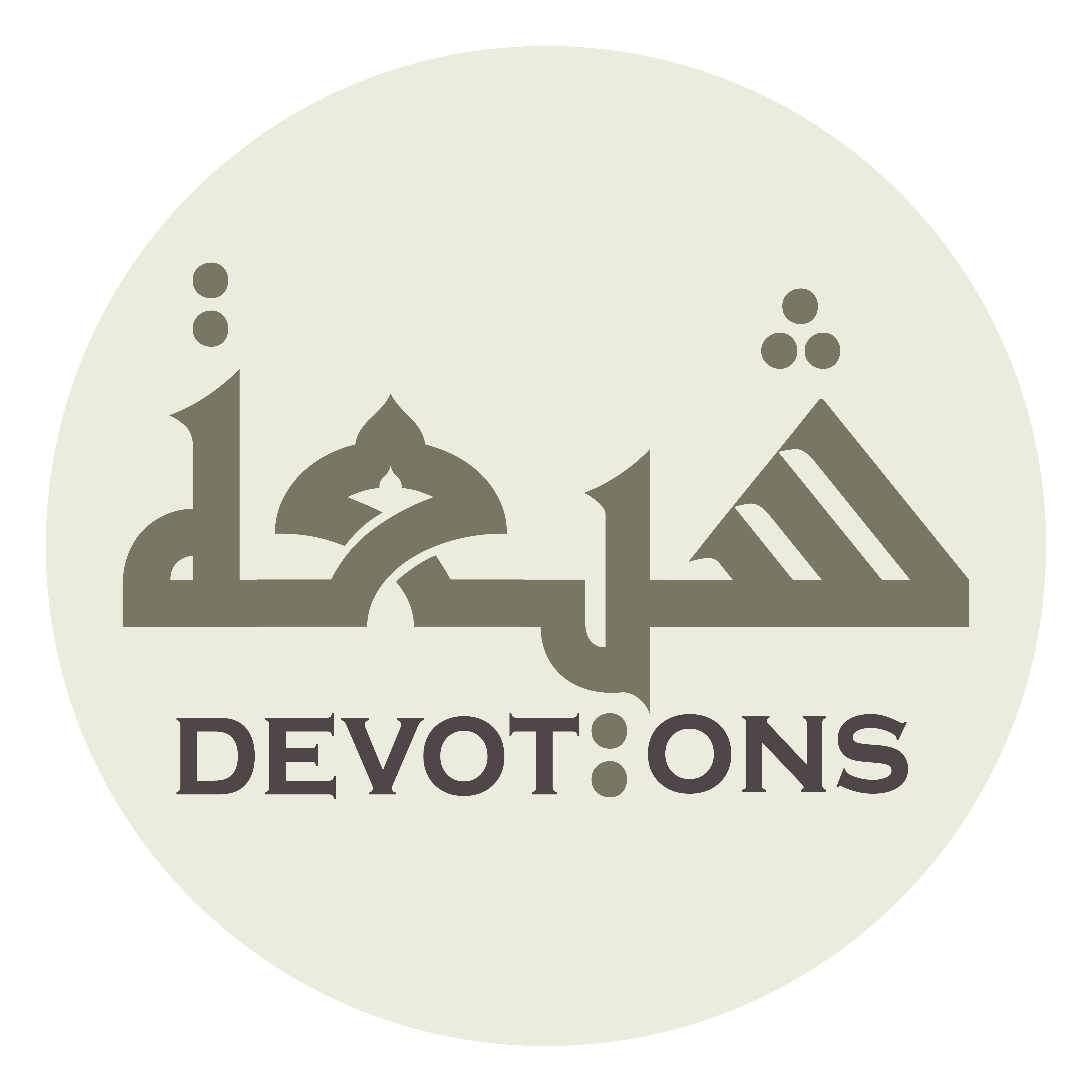 اَلغَوْثَ، اَلغَوْثَ

al ghawth, al ghawth

[I beseech you for] relief, relief
Dua Jawshan Kabeer
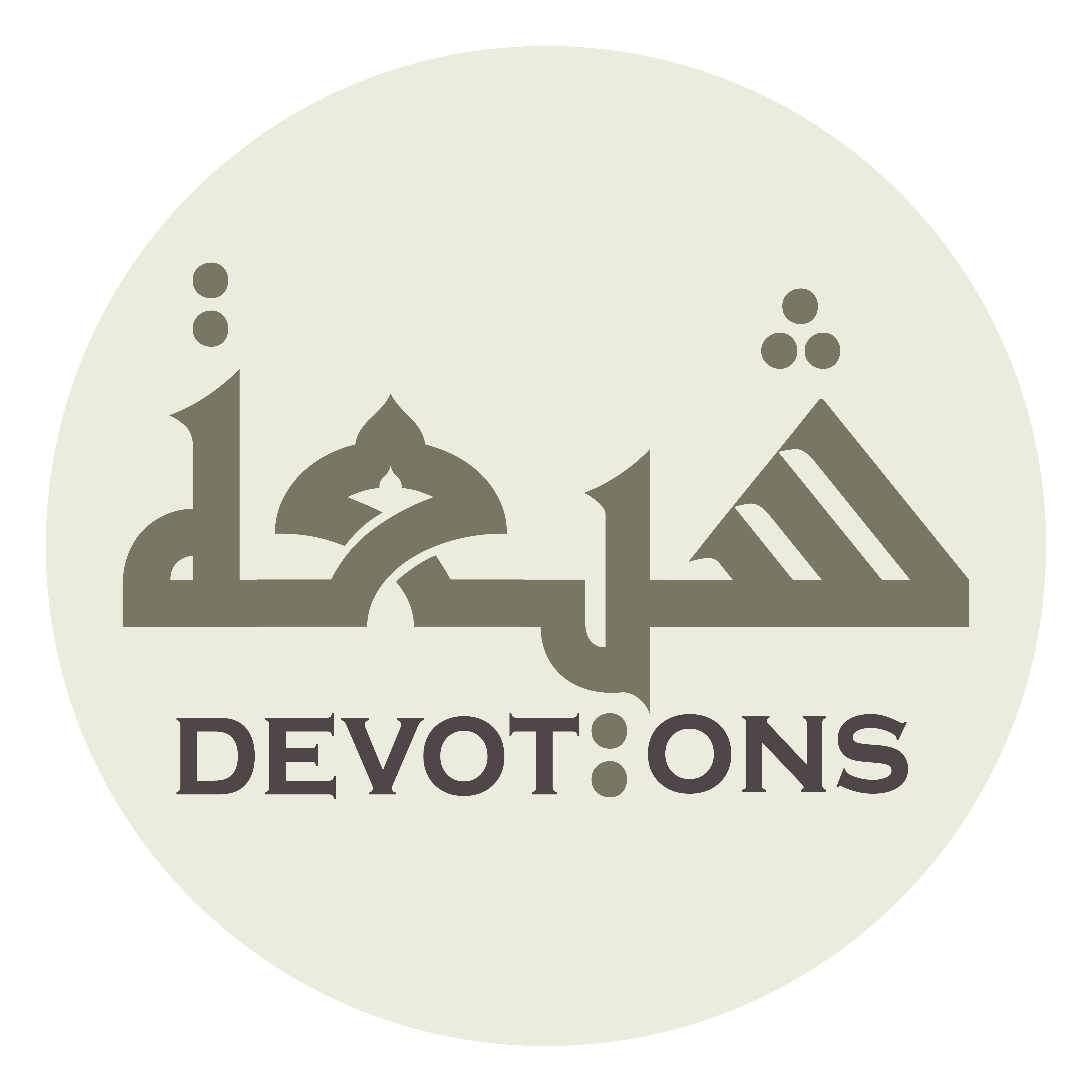 خَلِّصْنَا مِنَ النَّارِ يَا رَبِّ

khalliṣnā minan nāri yā rabb

Protect us from the Fire, O Lord.
Dua Jawshan Kabeer
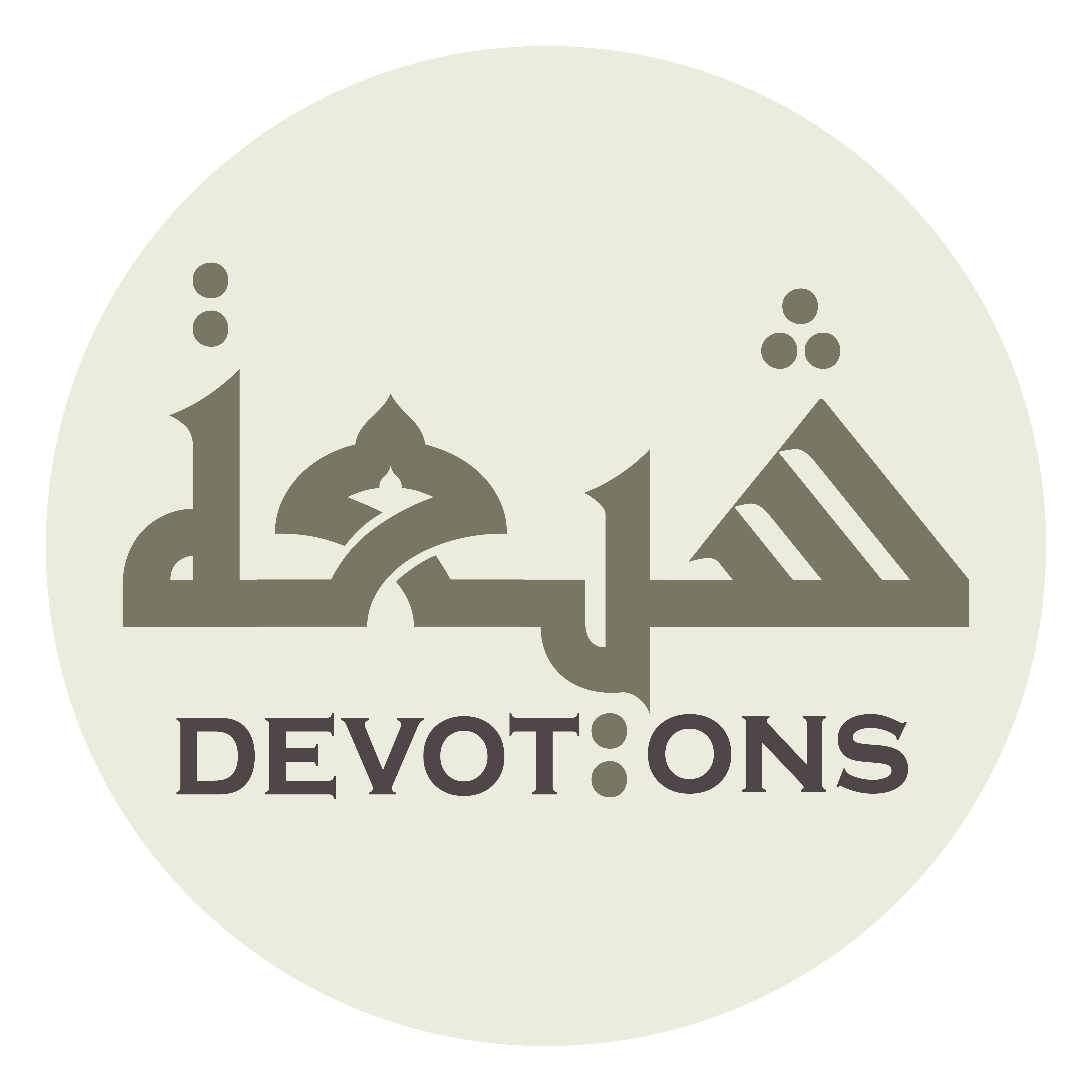 28\100
Dua Jawshan Kabeer
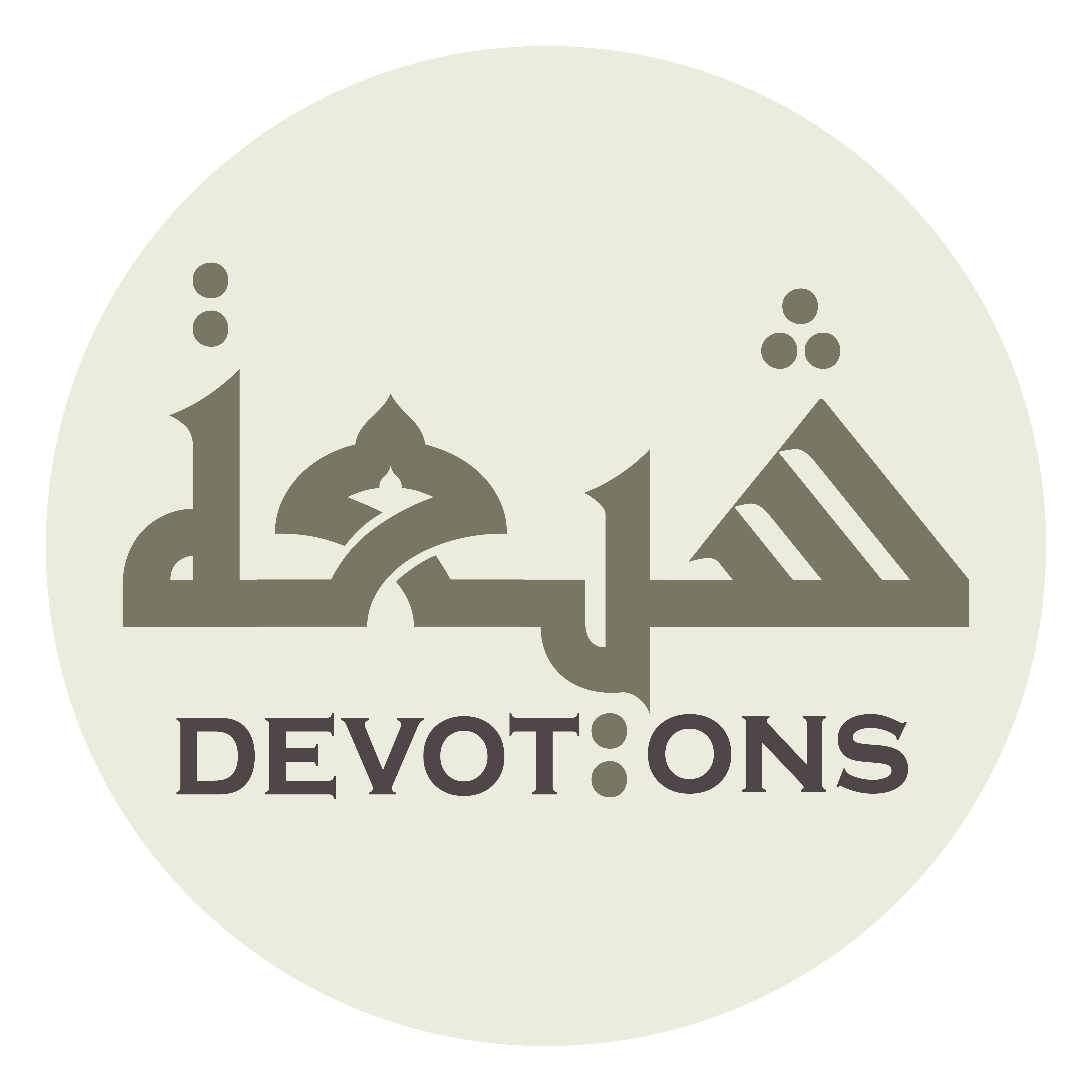 TO CURE MIGRAINE
Dua Jawshan Kabeer
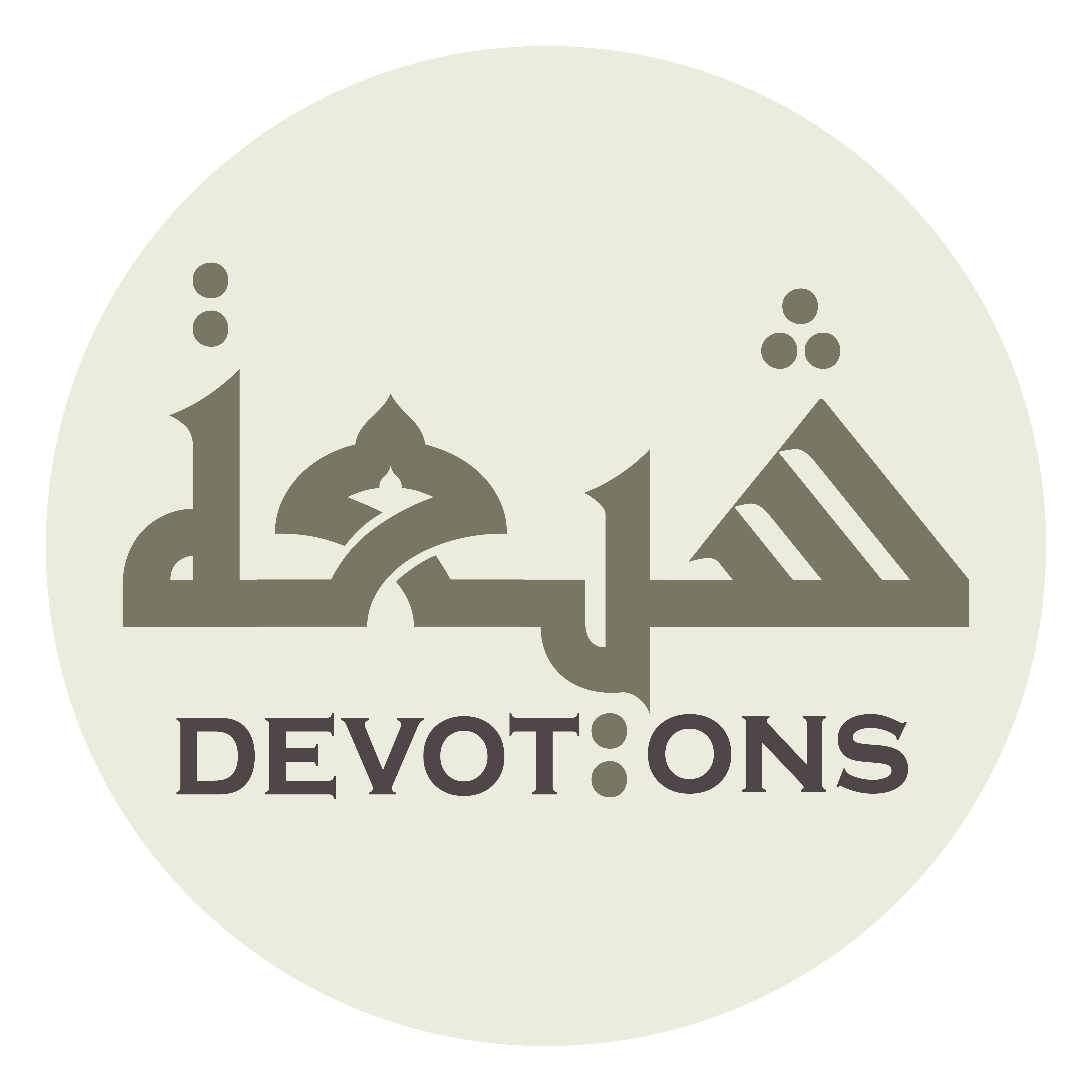 يَا عِمَادَ مَنْ لَاعِمَادَ لَهُ

yā `imāda man lā`imāda lah

O Supporter of the unsupported,
Dua Jawshan Kabeer
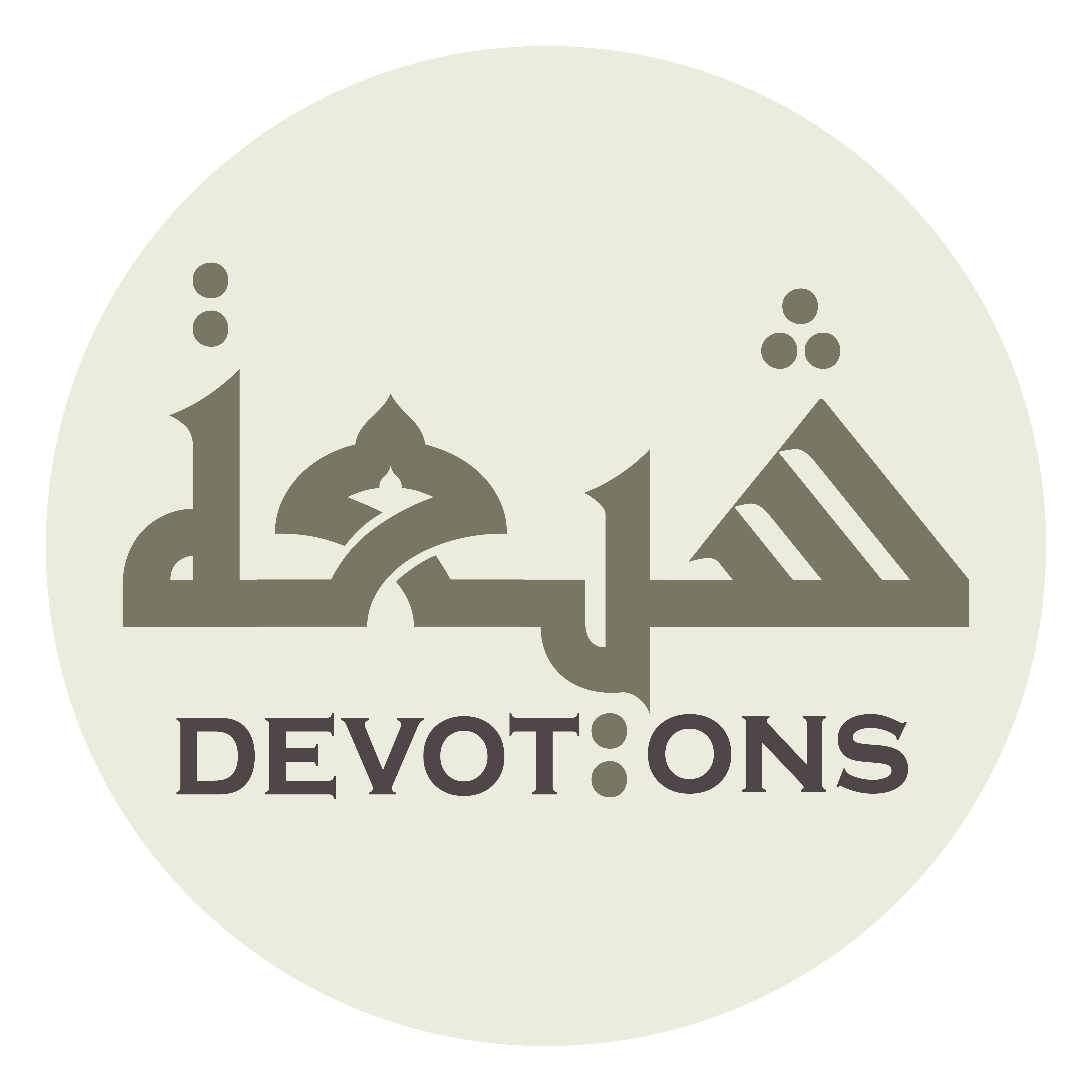 يَا سَنَدَ مَنْ لَاسَنَدَ لَهُ

yā sanada man lāsanada lah

O Helper of the helpless,
Dua Jawshan Kabeer
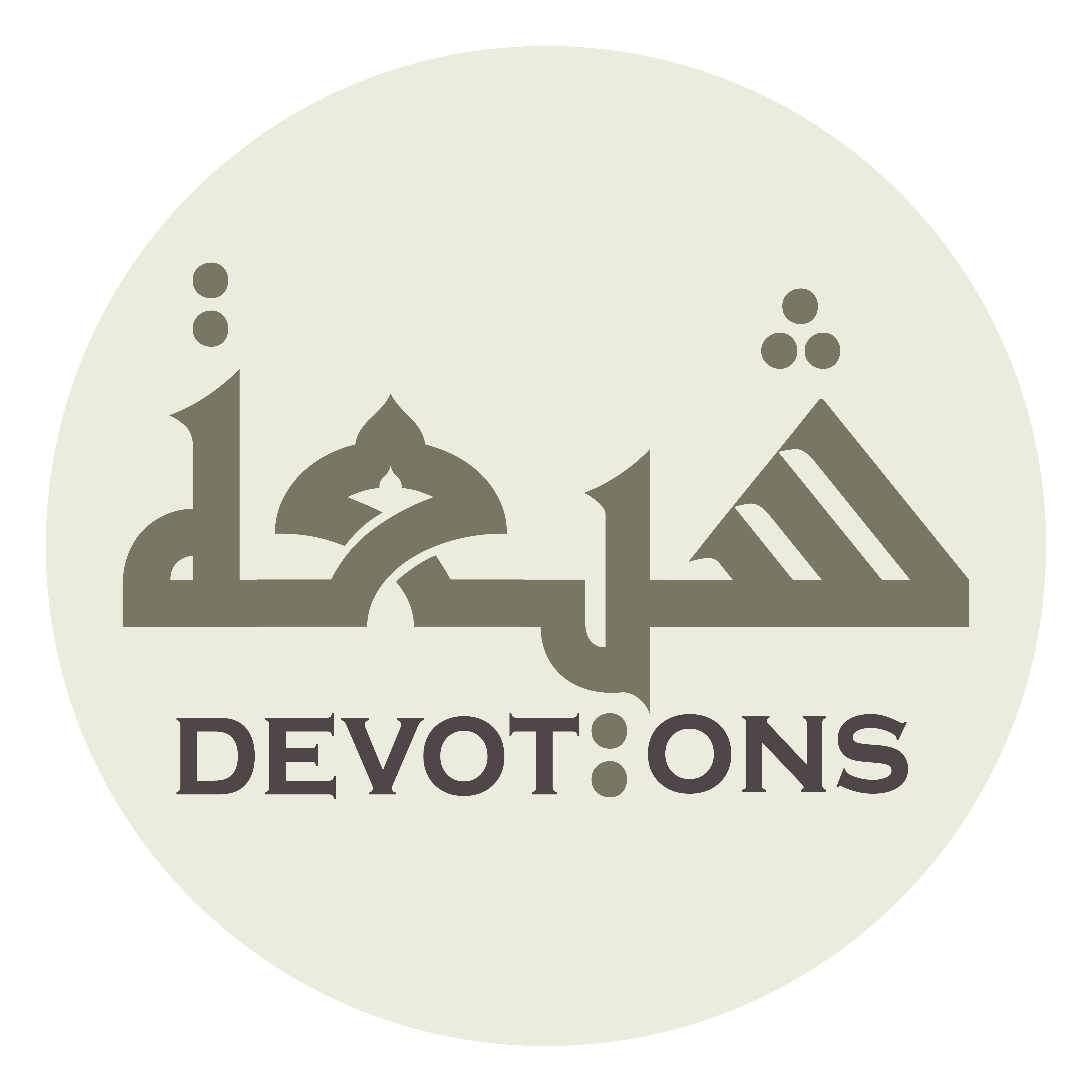 يَا ذُخْرَ مَنْ لَاذُخْرَ لَهُ

yā dhukhra man lādhukhra lah

O Protector of the unprotected,
Dua Jawshan Kabeer
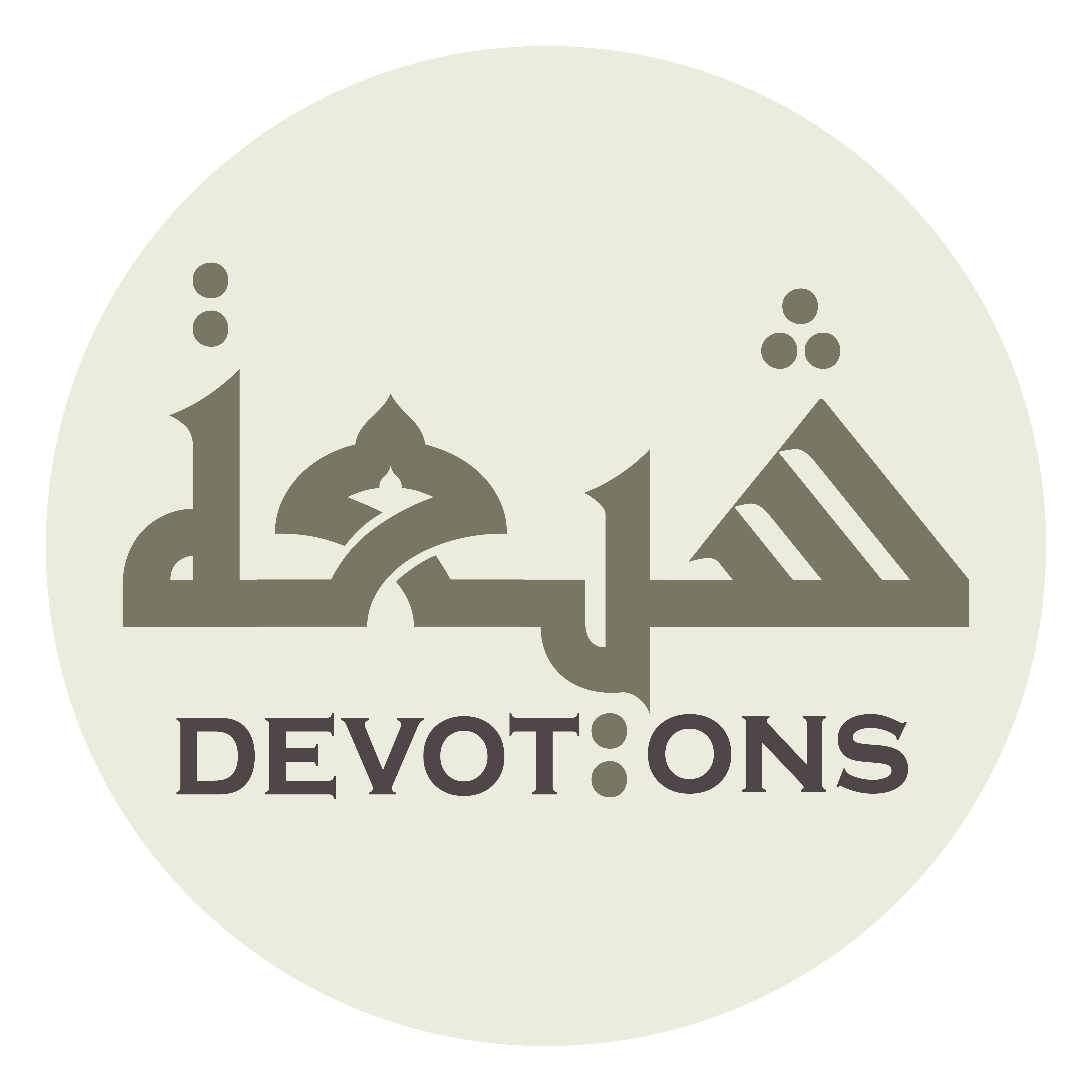 يَا حِرْزَ مَنْ لَاحِرْزَ لَهُ

yā ḥir-za man lāḥir-za lah

O Shield for the defenseless,
Dua Jawshan Kabeer
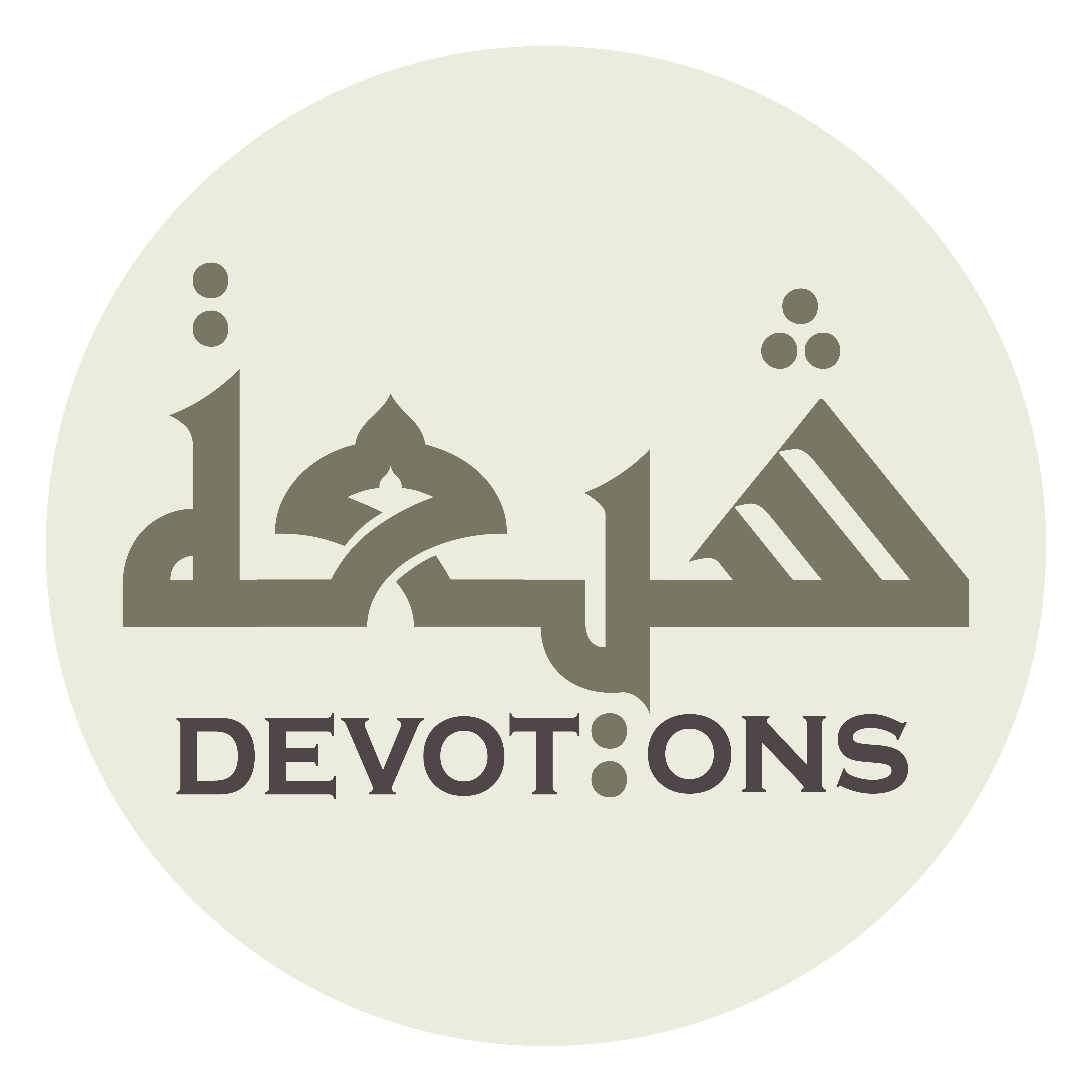 يَا غِيَاثَ مَنْ لَاغِيَاثَ لَهُ

yā ghiyātha man lāghiyātha lah

O Hearer of the unheard appeal,
Dua Jawshan Kabeer
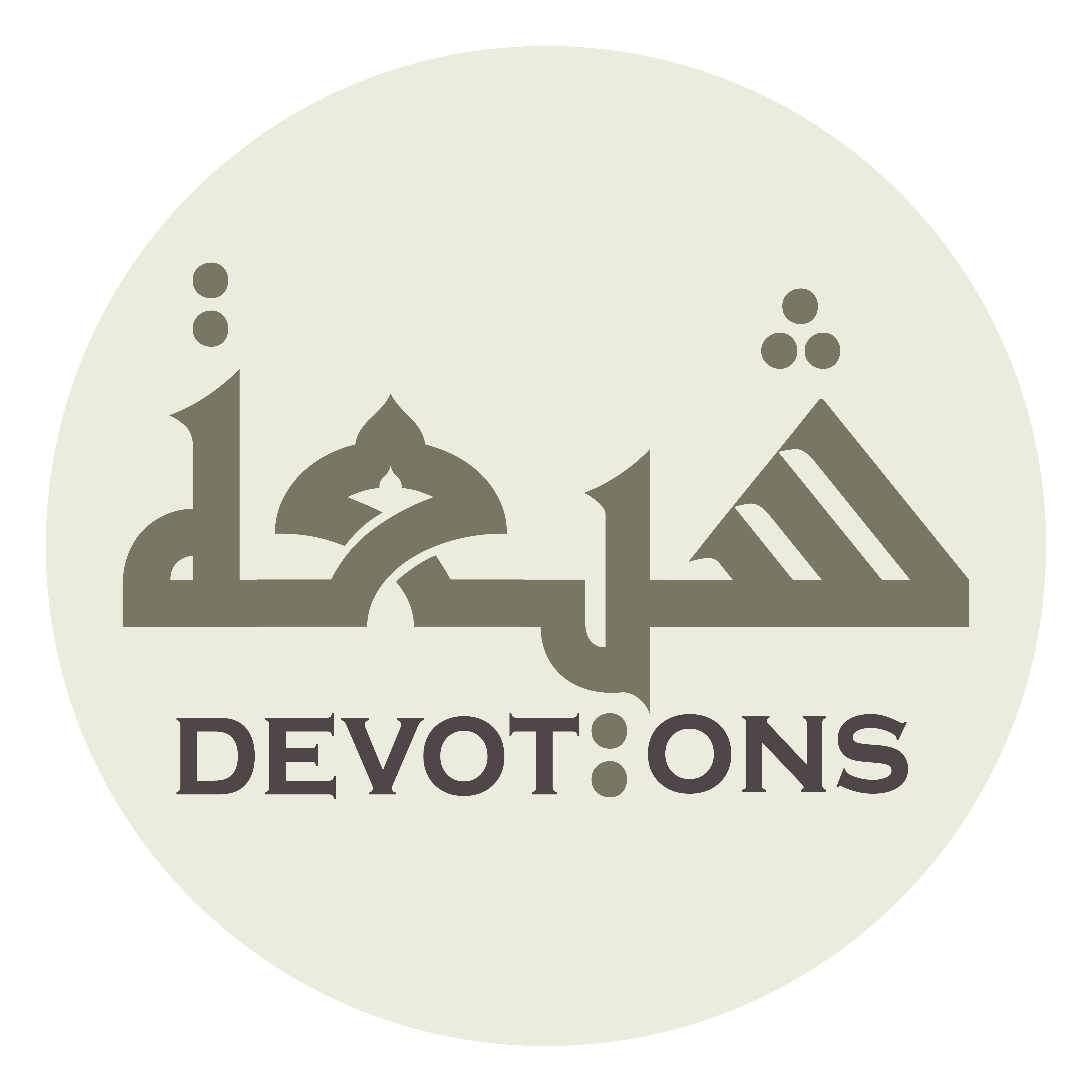 يَا فَخْرَ مَنْ لَافَخْرَ لَهُ

yā fakhra man lāfakhra lah

O Pride of those without pride,
Dua Jawshan Kabeer
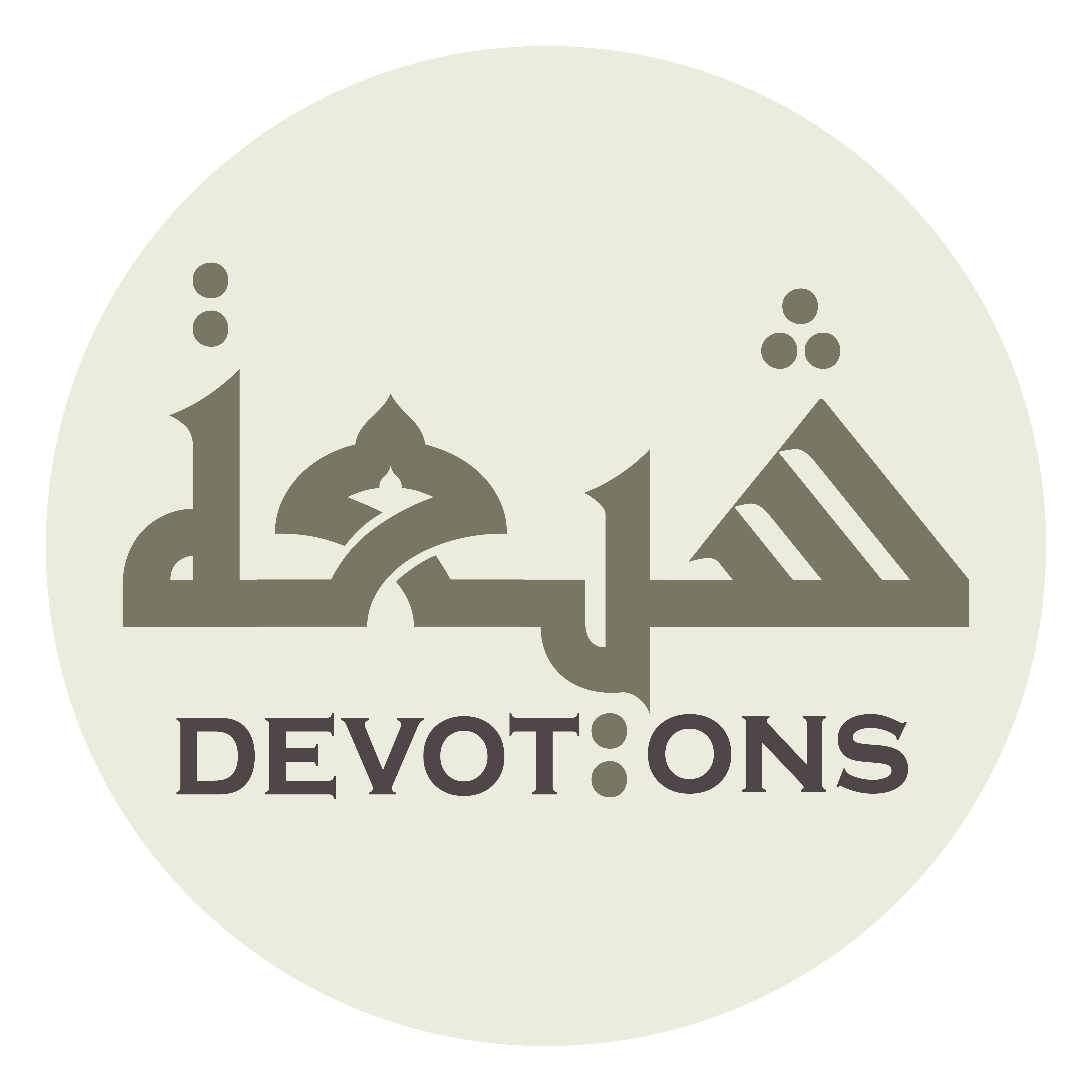 يَا عِزَّ مَنْ لَاعِزَّ لَهُ

yā `izza man lā`izza lah

O Honour of the honourless,
Dua Jawshan Kabeer
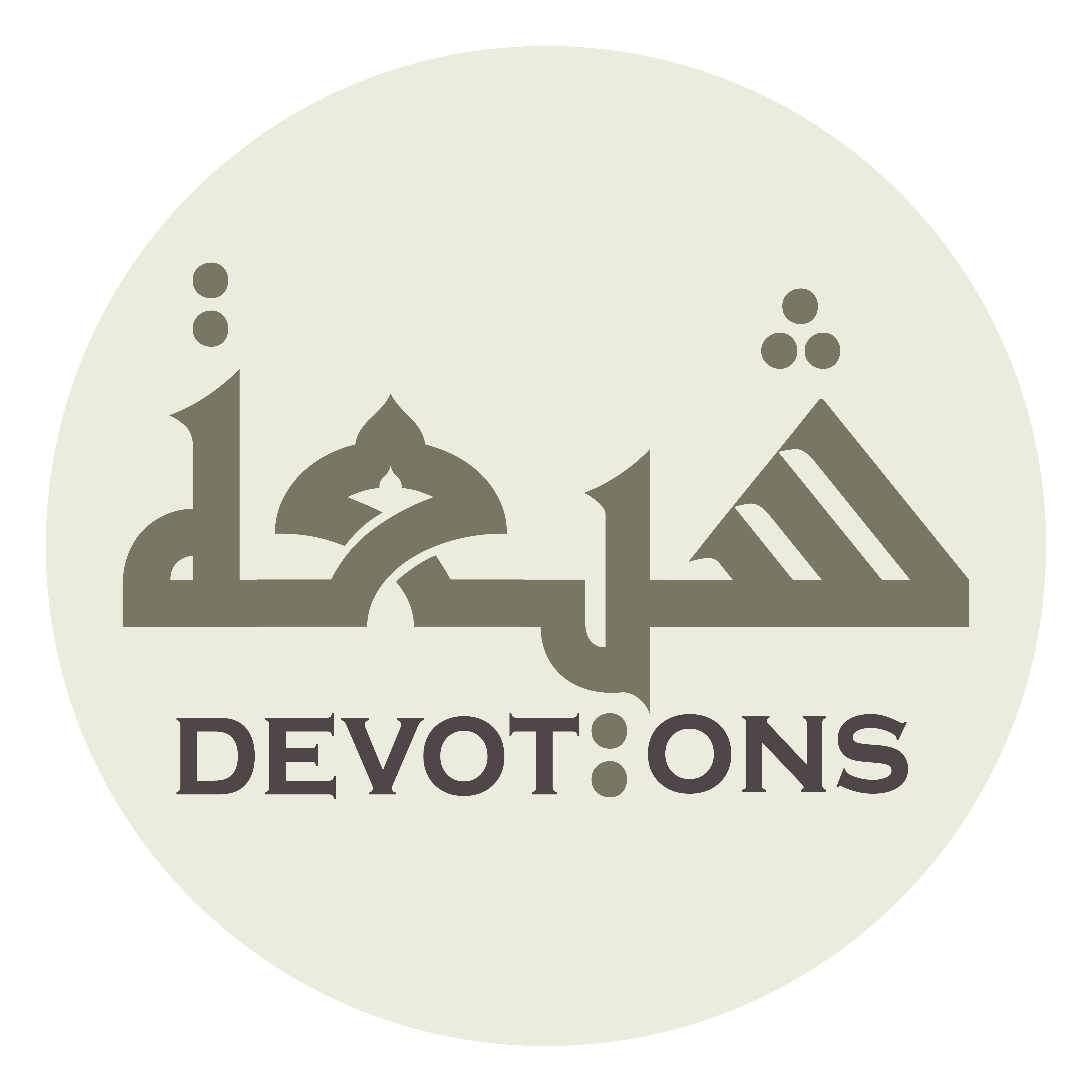 يَا مُعِينَ مَنْ لَامُعِينَ لَهُ

yā mu`īna man lāmu`īna lah

O Giver of Aid to the unaided,
Dua Jawshan Kabeer
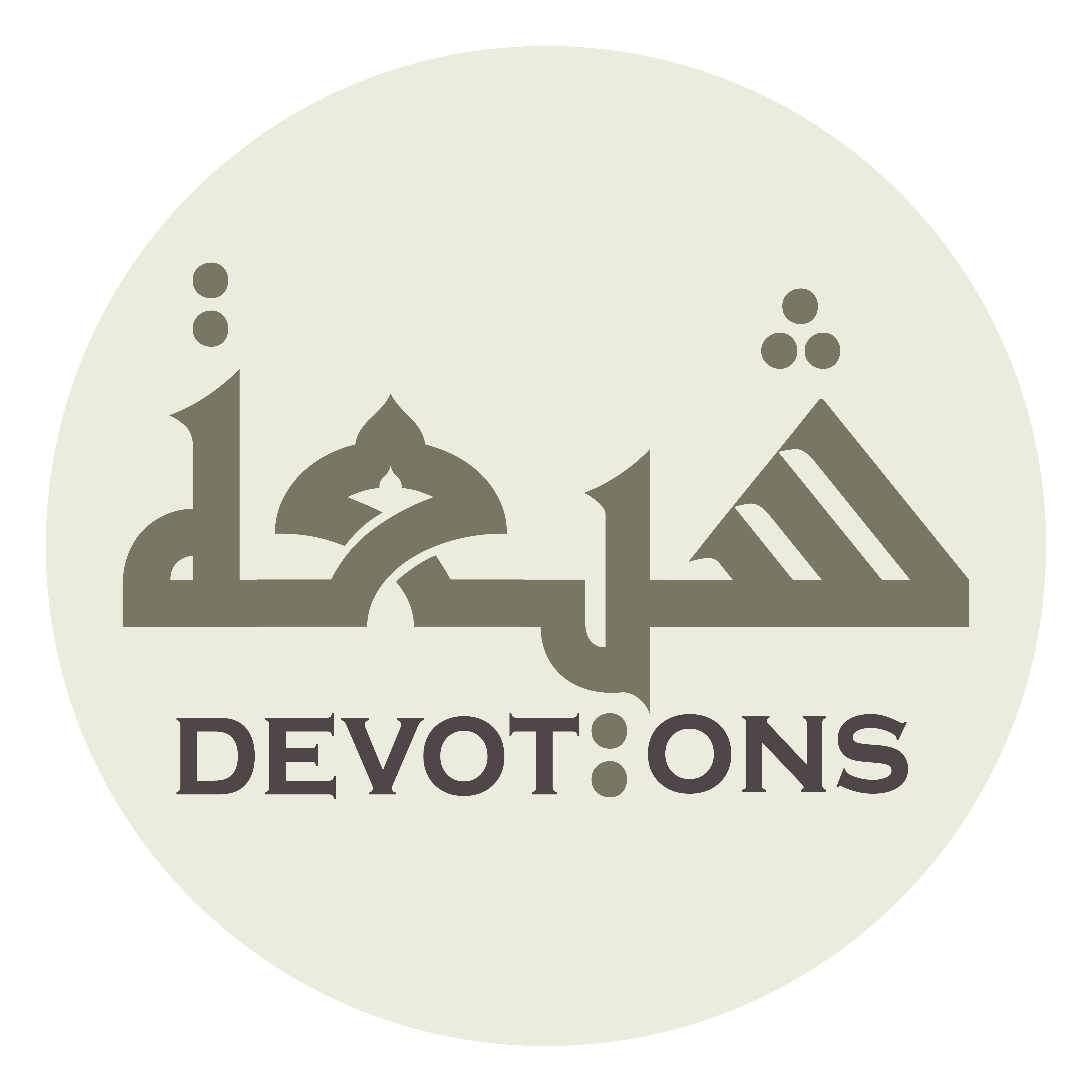 يَا أَنِيسَ مَنْ لَاأَنِيسَ لَهُ

yā anīsa man lā-anīsa lah

O Friend of the forsaken,
Dua Jawshan Kabeer
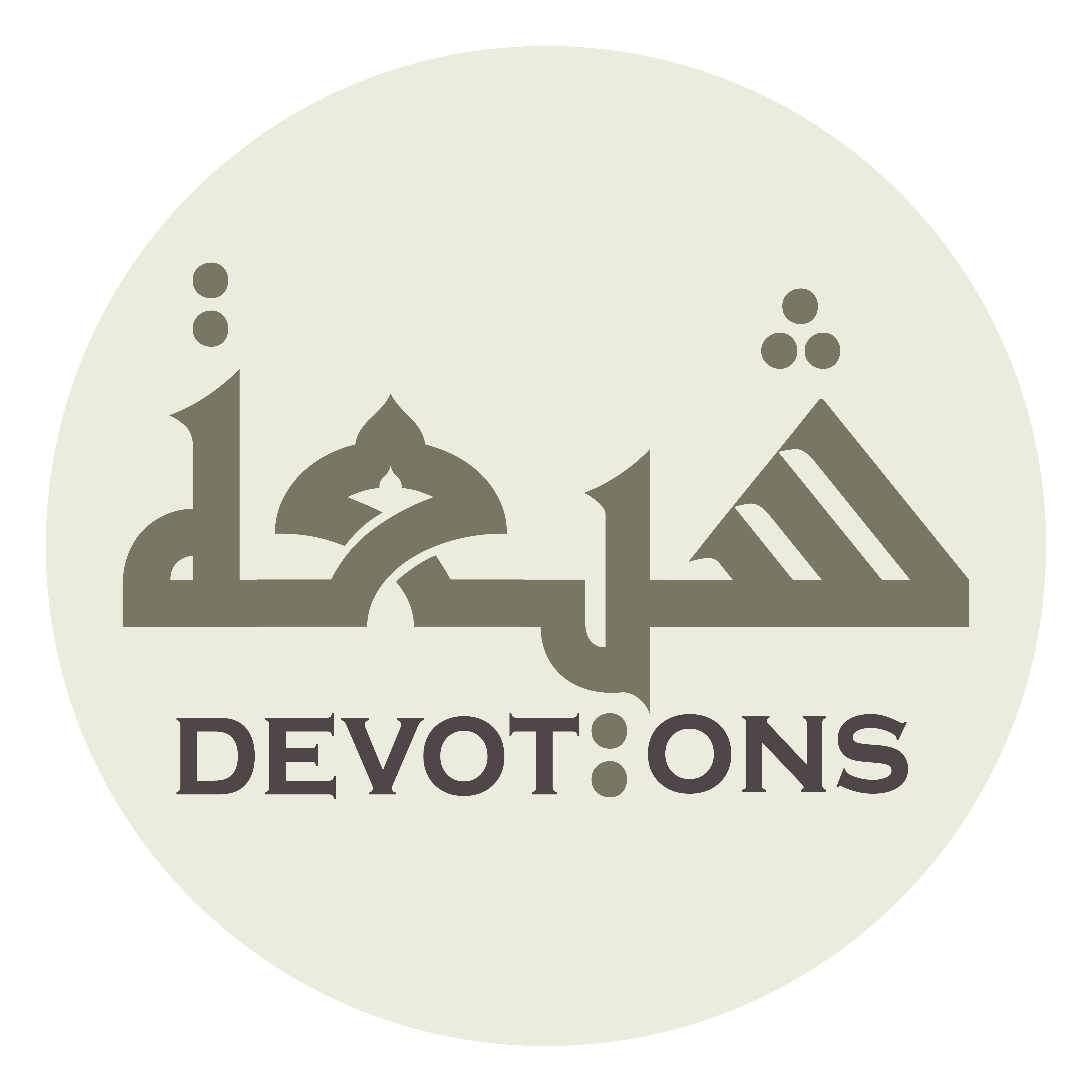 يَا أَمَانَ مَنْ لَاأَمَانَ لَهُ

yā amāna man lā-amāna lah

O Shelter of the shelterless.
Dua Jawshan Kabeer
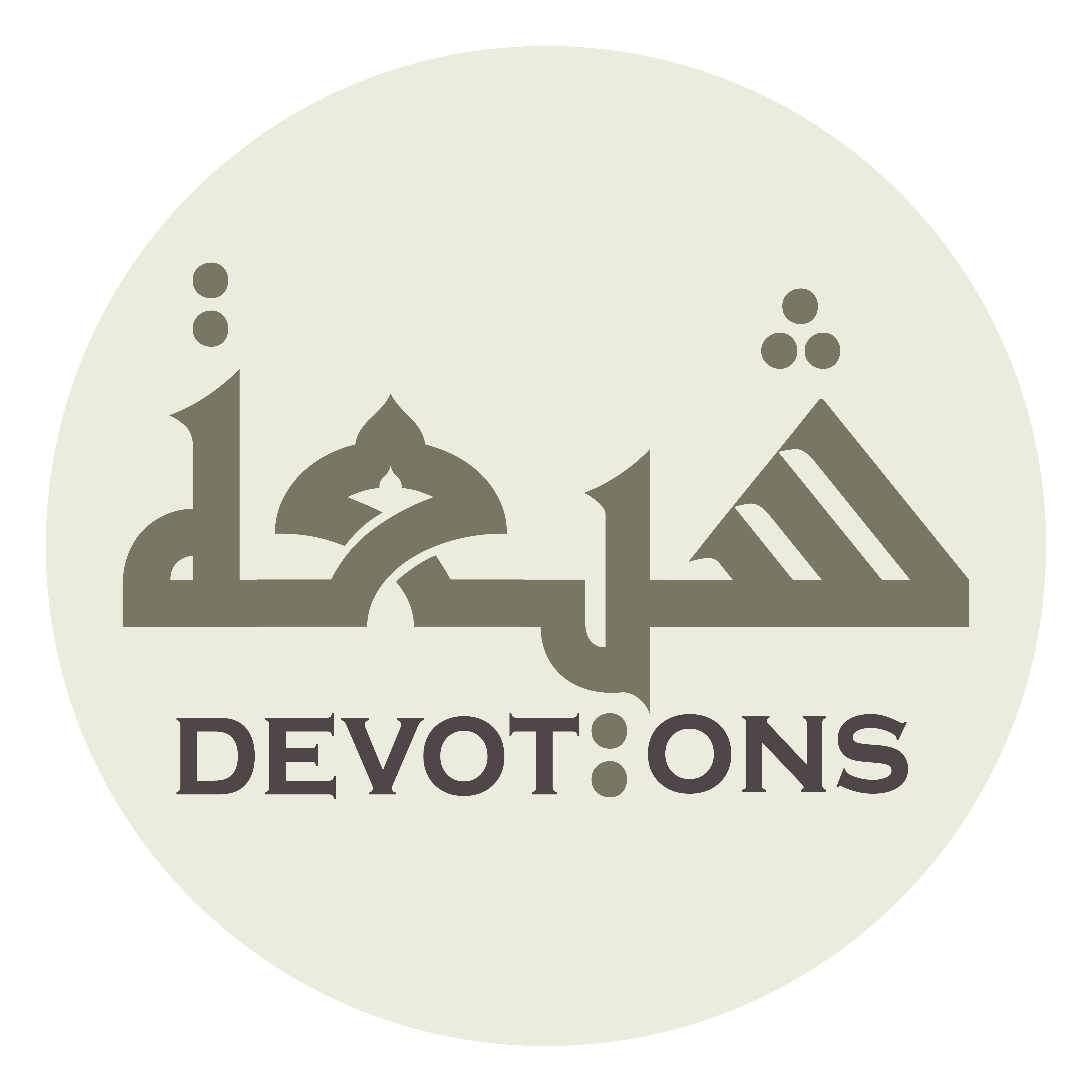 سُبْحَانَكَ يَا لَا إِلٰهَ إِلَّا اَنْتَ

subḥānaka yā lā ilāha illā ant

Praise be to You, there is no god but You,
Dua Jawshan Kabeer
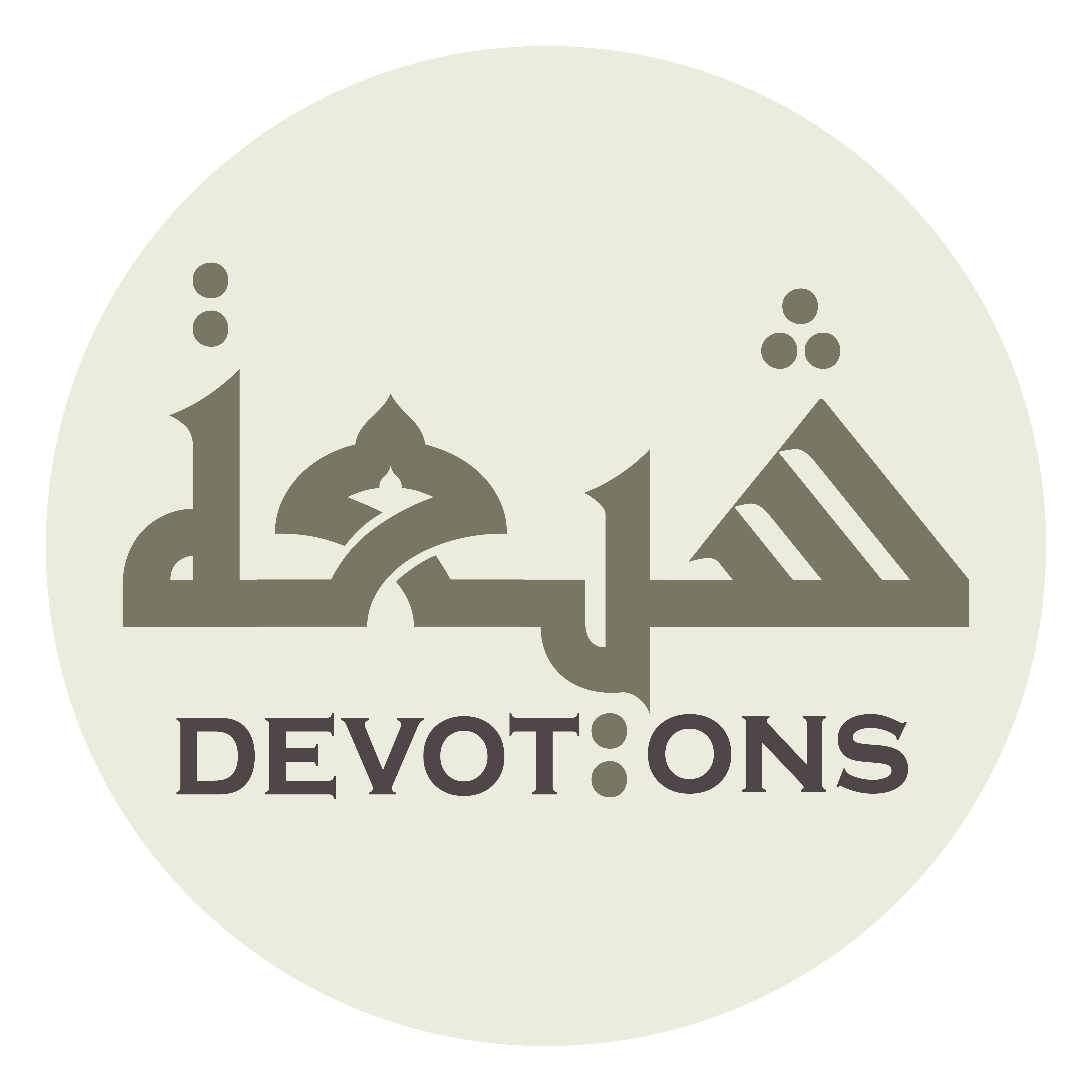 اَلغَوْثَ، اَلغَوْثَ

al ghawth, al ghawth

[I beseech you for] relief, relief
Dua Jawshan Kabeer
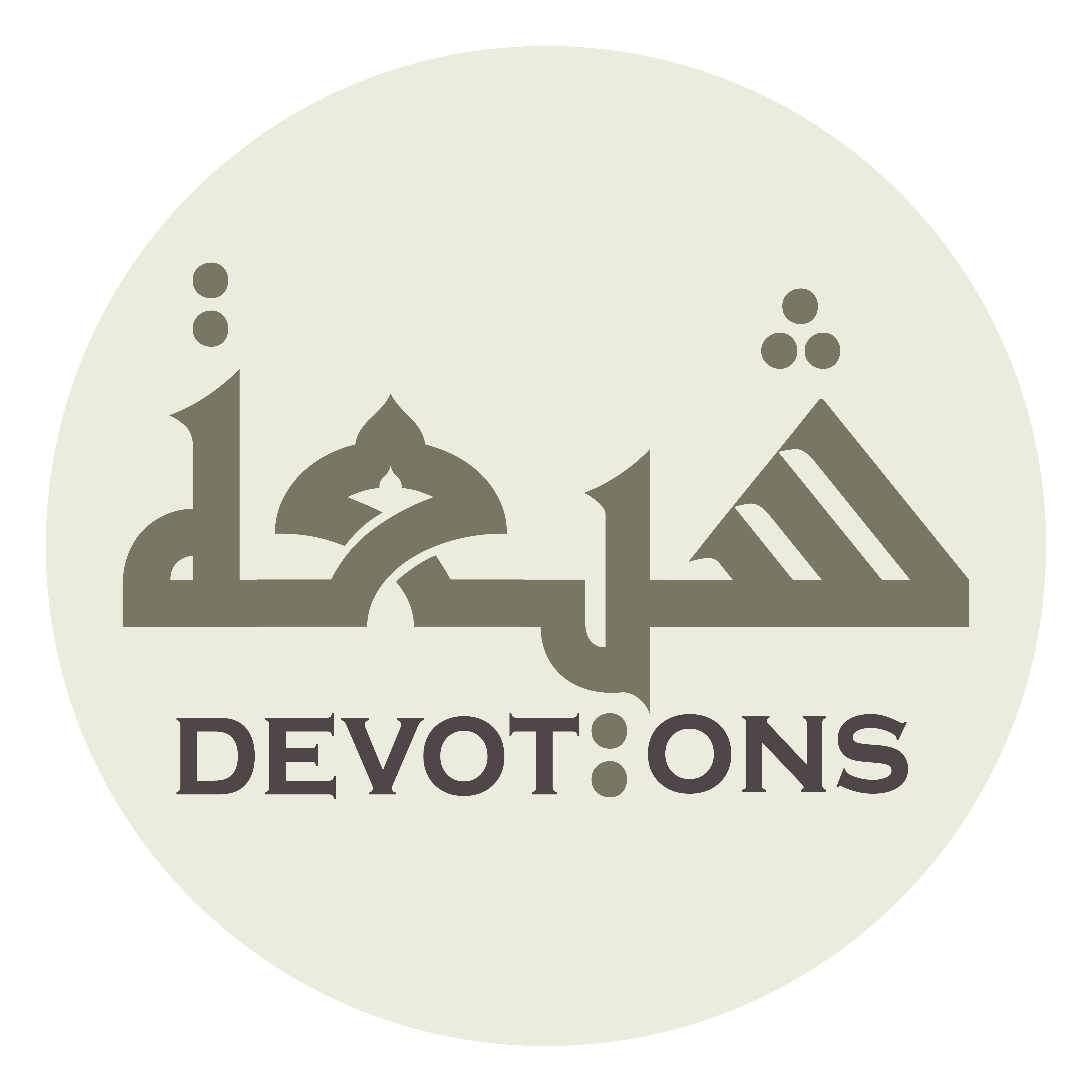 خَلِّصْنَا مِنَ النَّارِ يَا رَبِّ

khalliṣnā minan nāri yā rabb

Protect us from the Fire, O Lord.
Dua Jawshan Kabeer
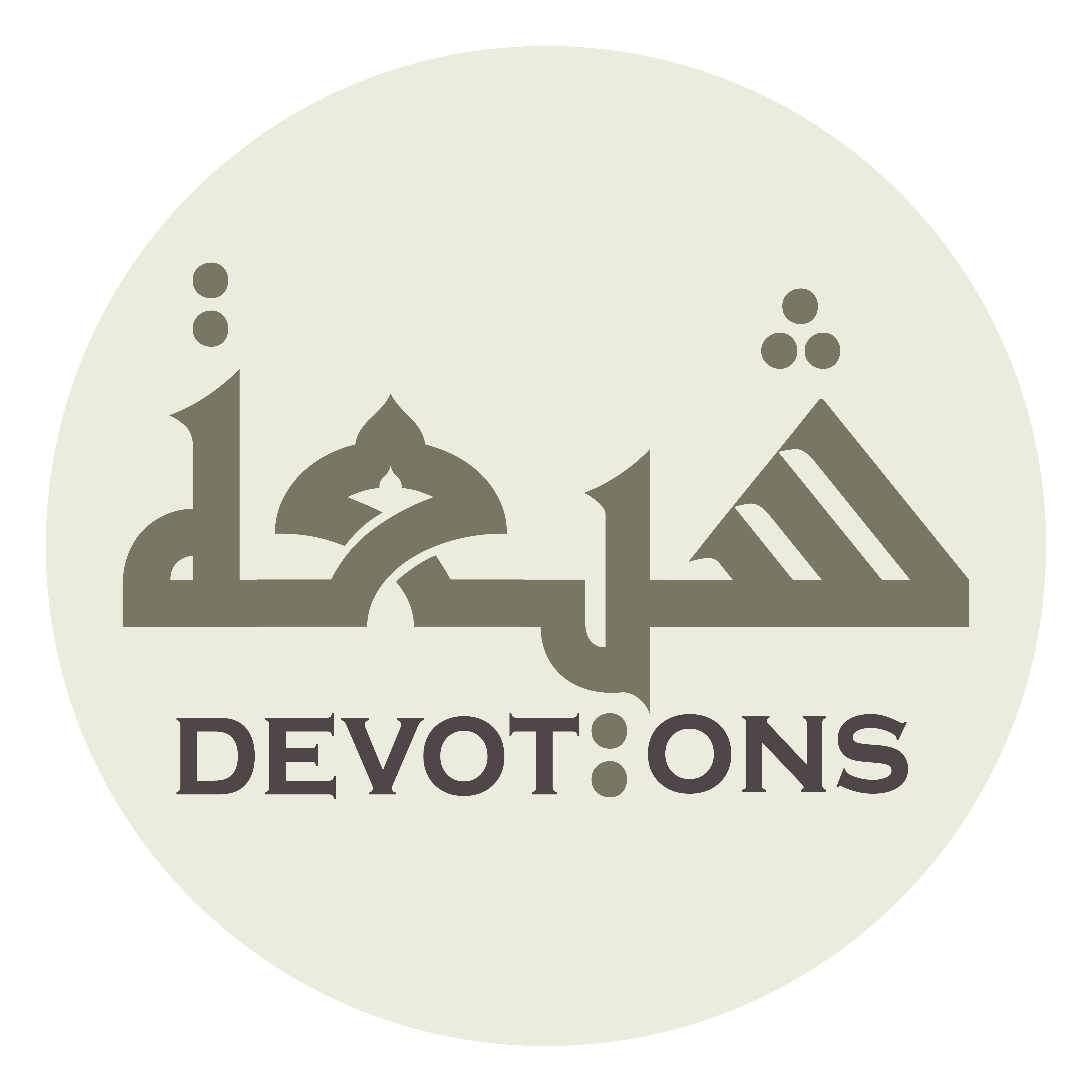 29\100
Dua Jawshan Kabeer
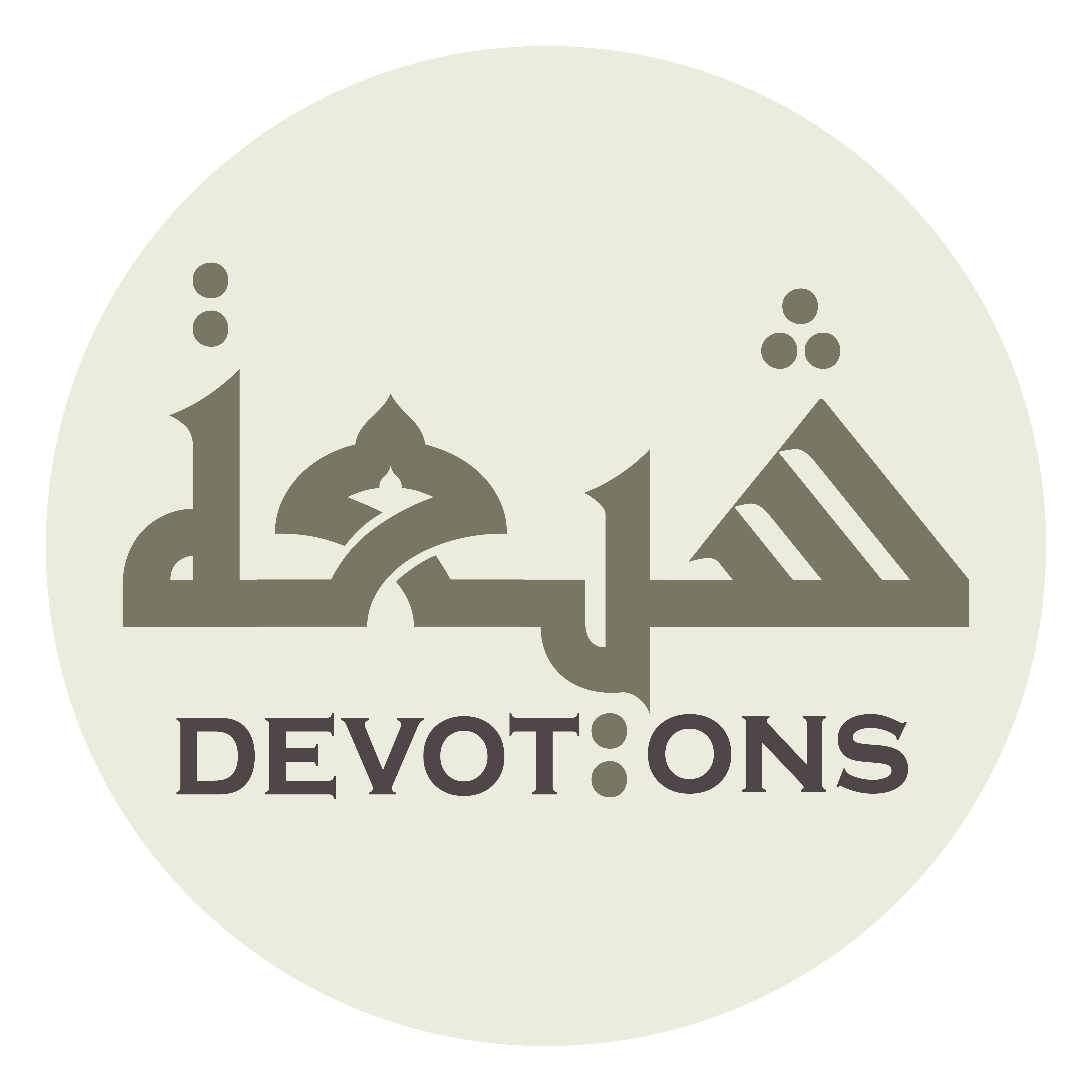 TO BULID UP DEFENCE
Dua Jawshan Kabeer
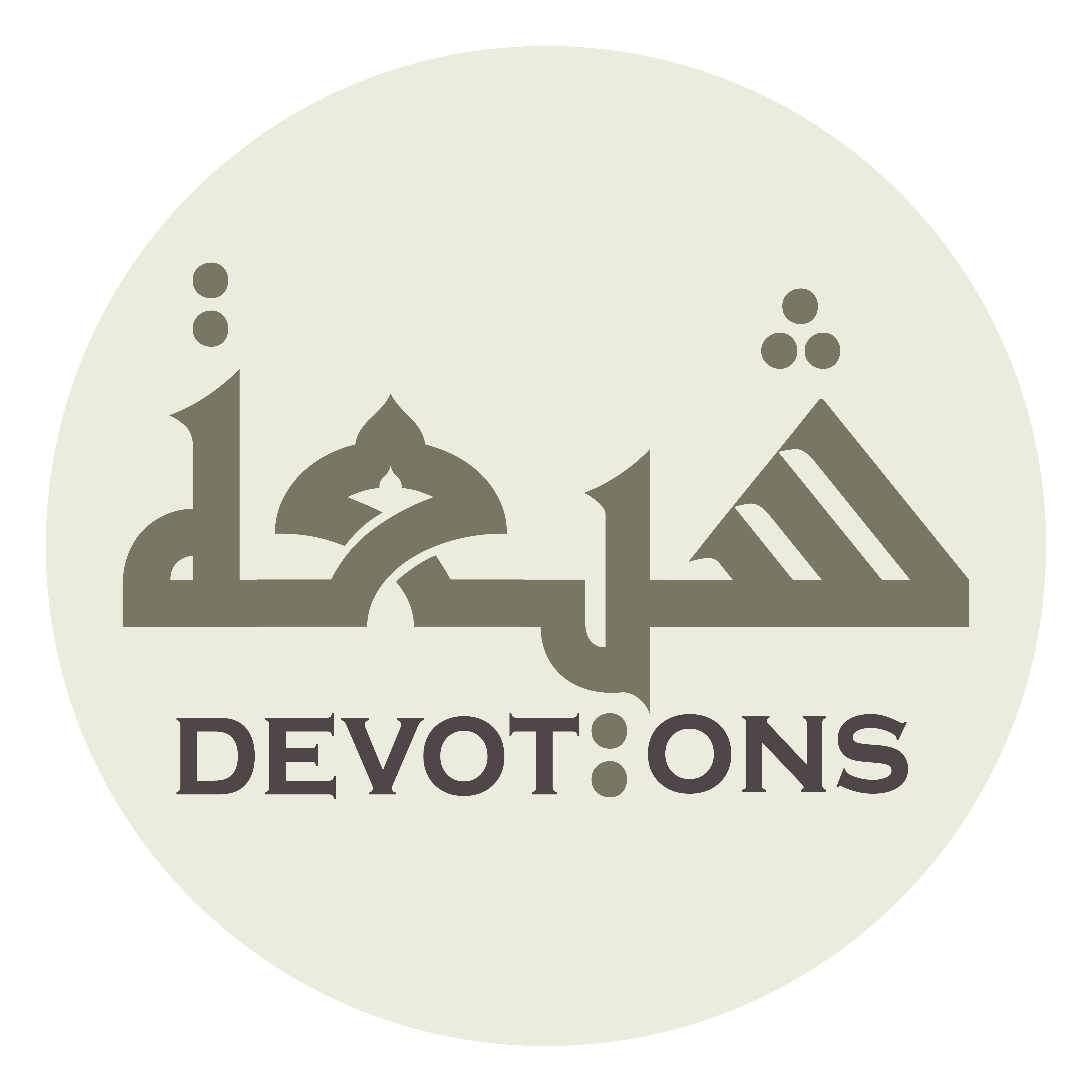 اَللّٰهُمَّ إِنِّي أَسْأَلُكَ بِاسْمِكَ

allāhumma innī as-aluka bismik

O Allah, verily I beseech You in Your name:
Dua Jawshan Kabeer
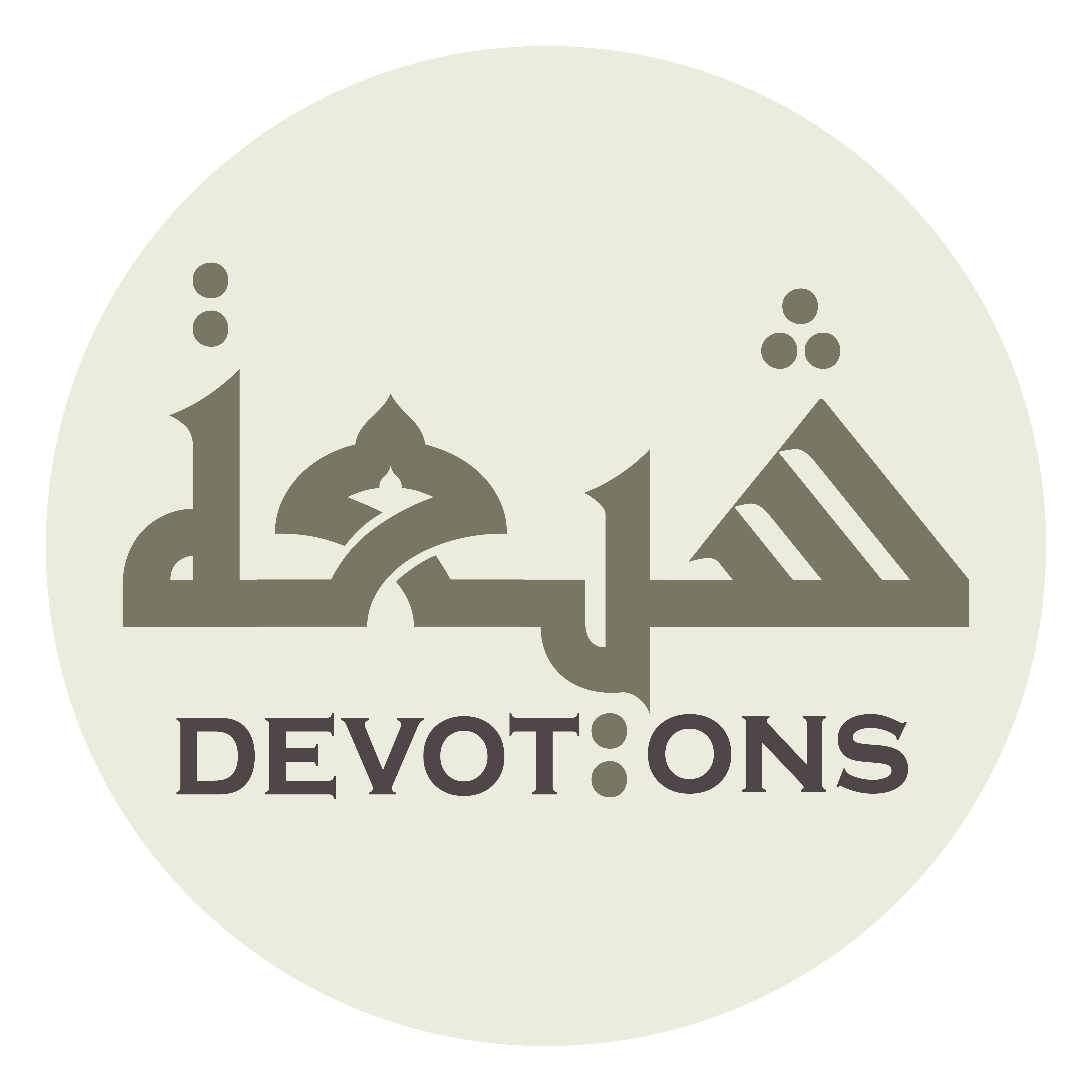 يَا عَاصِمُ يَا قَائِمُ

yā `āṣimu yā qā-im

O Protector, O Persistent,
Dua Jawshan Kabeer
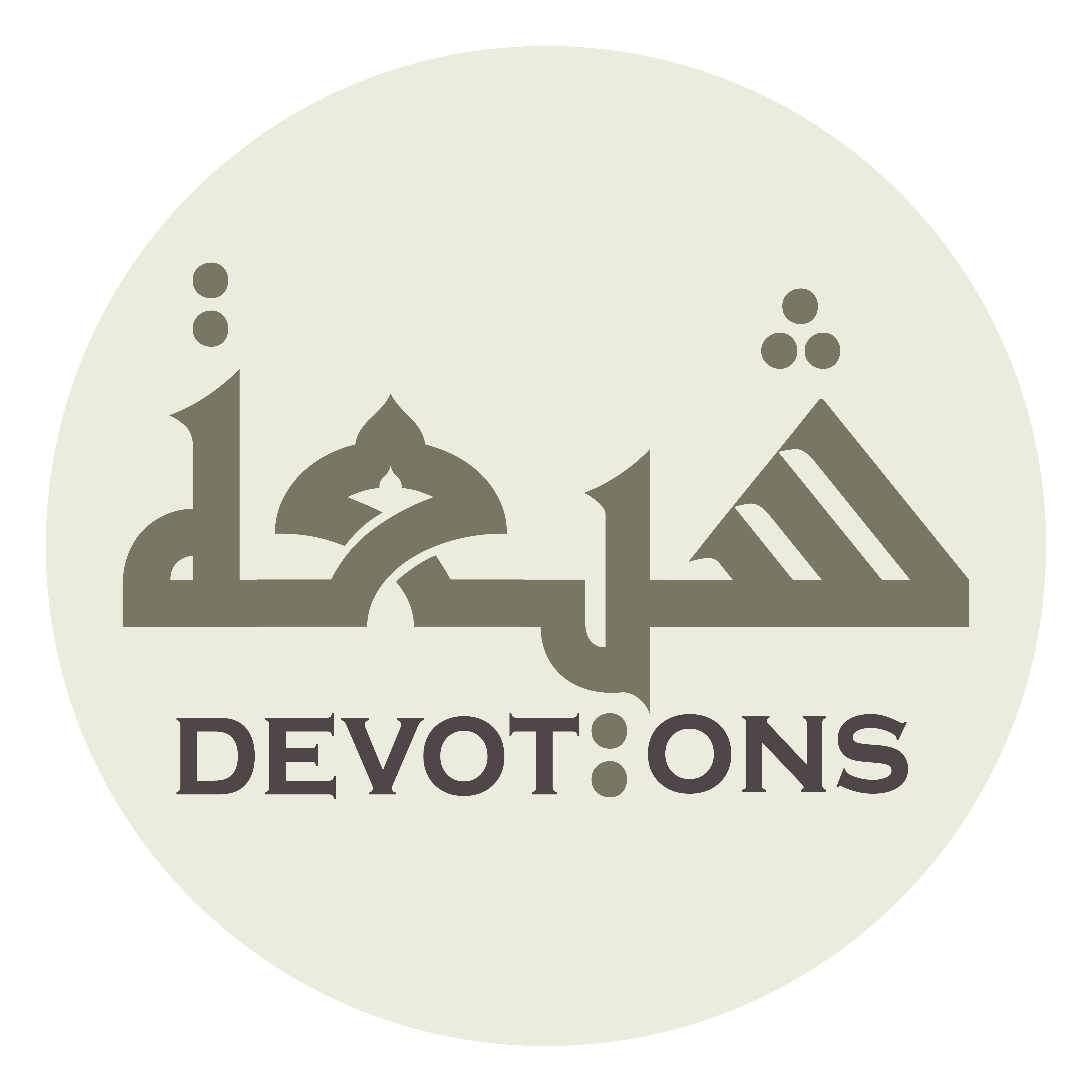 يَا دَائِمُ يَا رَاحِمُ

yā dā-imu yā rāḥim

O Eternal, O Merciful,
Dua Jawshan Kabeer
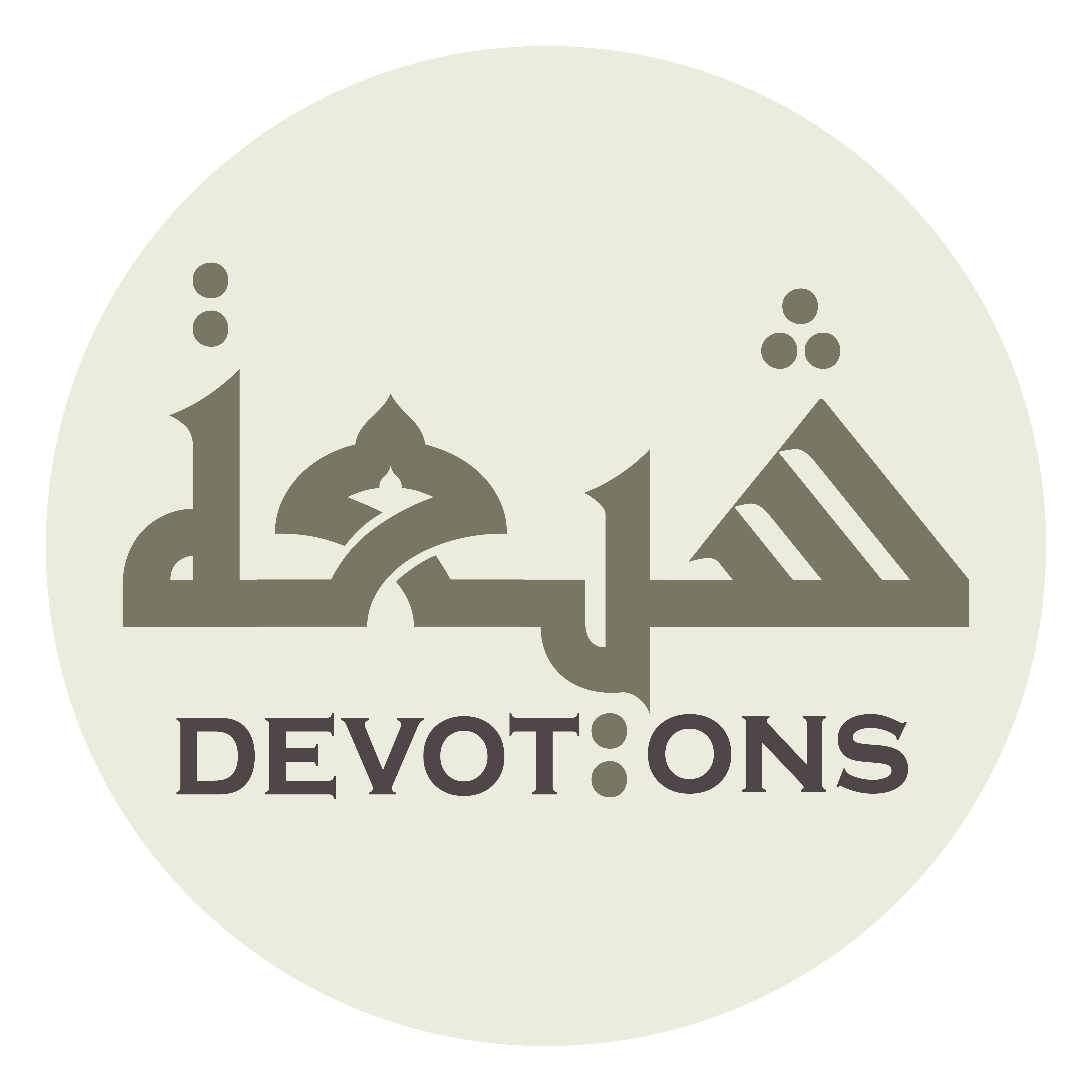 يَا سَالِمُ يَا حَاكِمُ

yā sālimu yā ḥākim

O Accorder of peace,
Dua Jawshan Kabeer
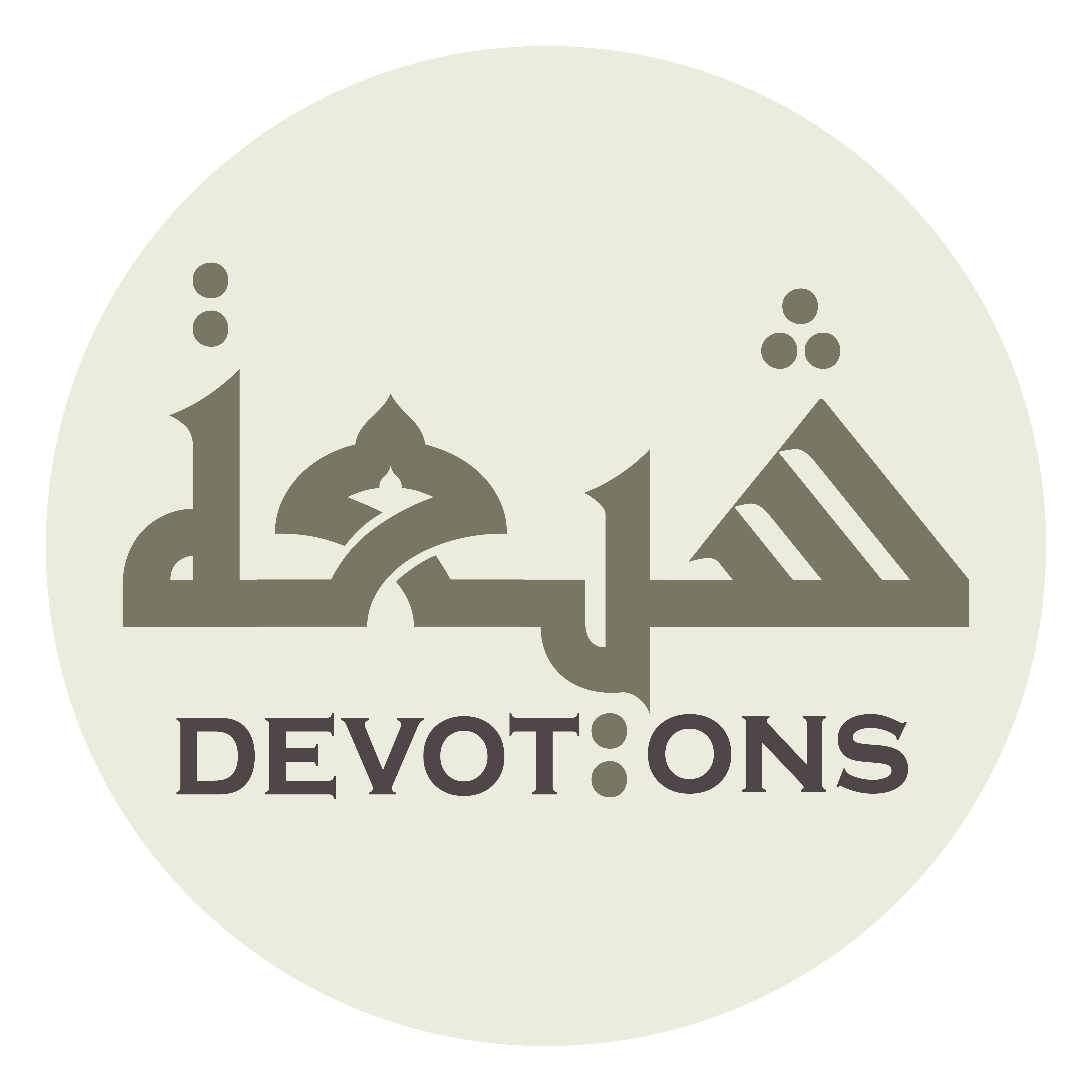 يَا عَالِمُ يَا قَاسِمُ

yā `ālimu yā qāsim

O Omniscient, O Distributor,
Dua Jawshan Kabeer
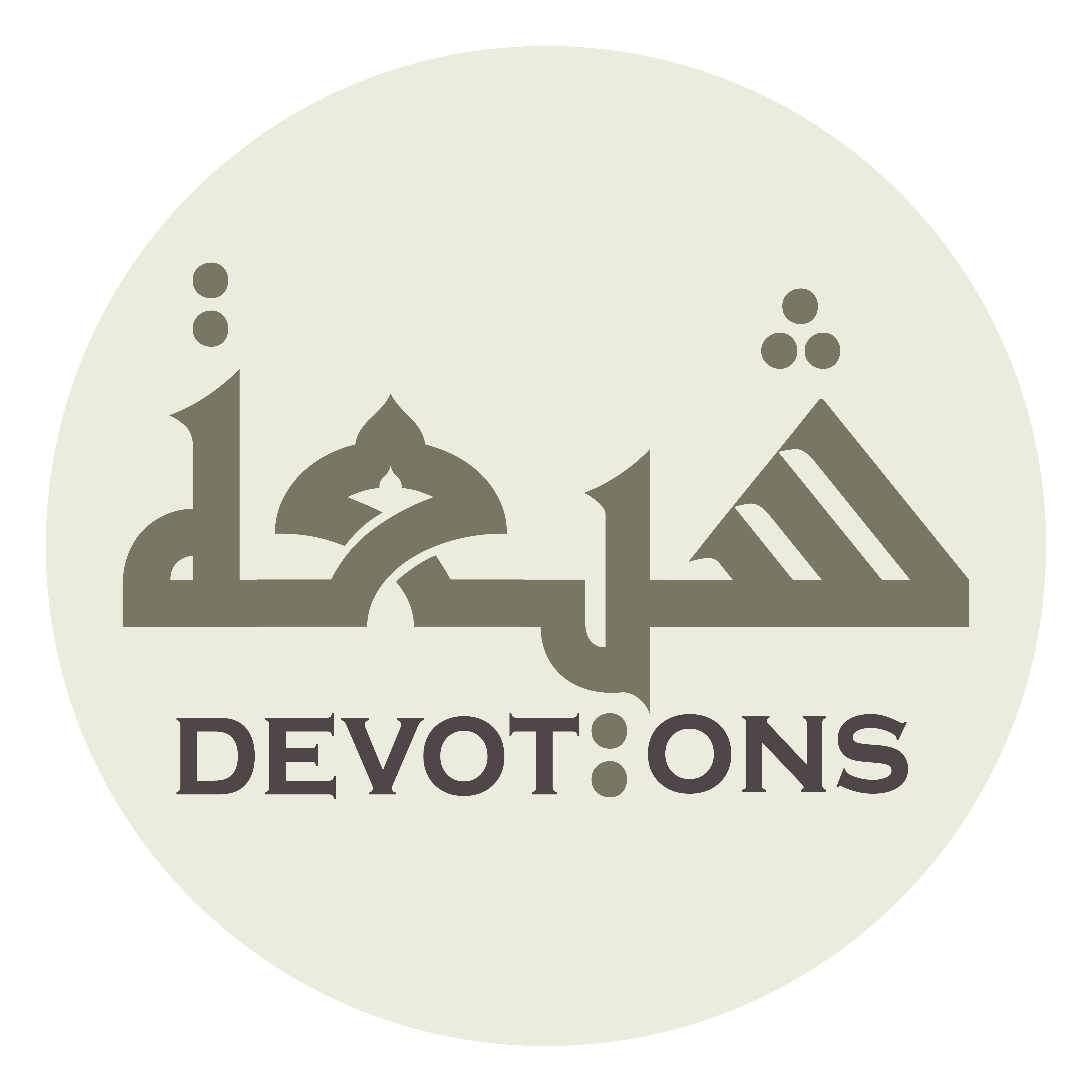 يَا قَابِضُ يَا بَاسِطُ

yā qābiḍu yā bāsiṭ

O Preventer, O Opener.
Dua Jawshan Kabeer
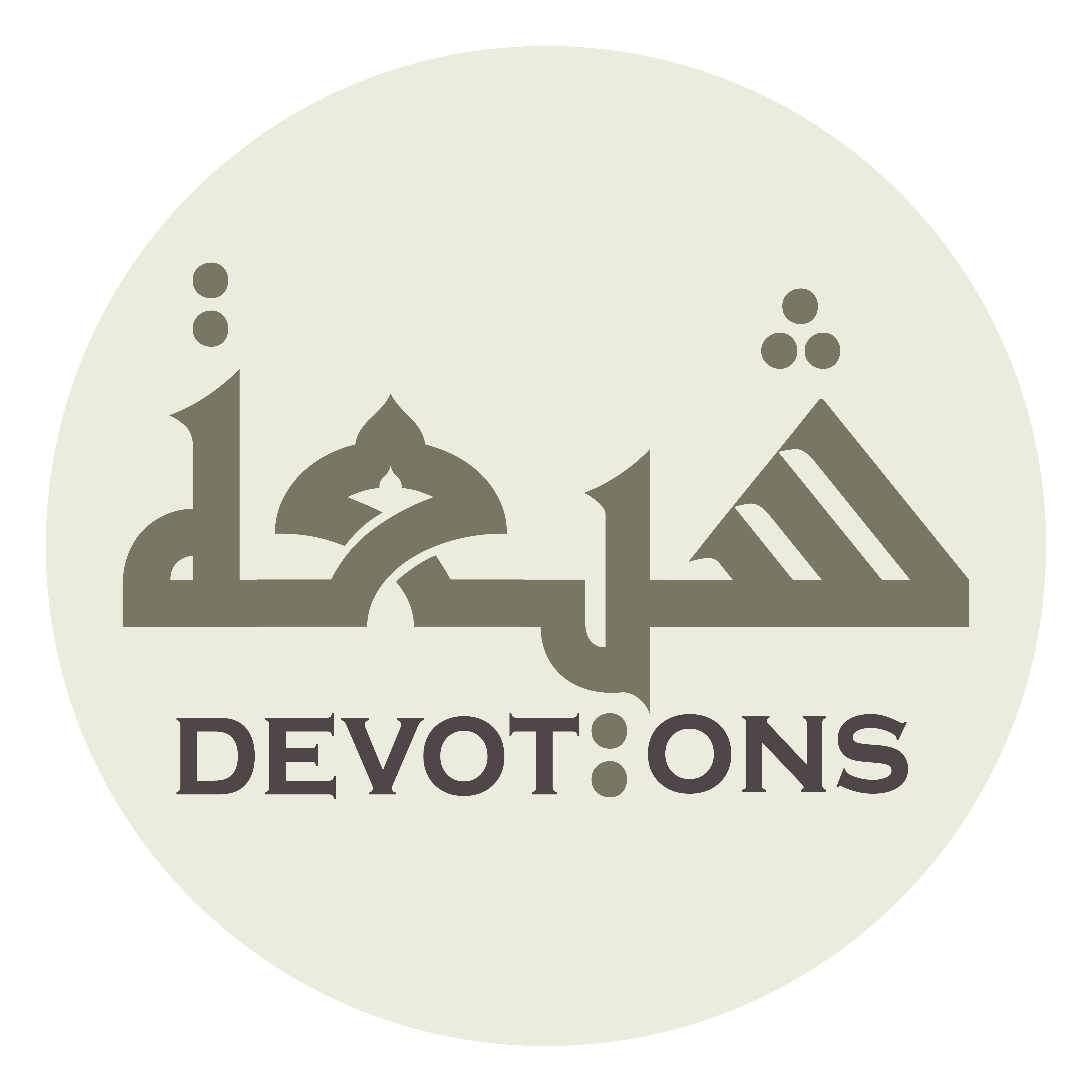 سُبْحَانَكَ يَا لَا إِلٰهَ إِلَّا اَنْتَ

subḥānaka yā lā ilāha illā ant

Praise be to You, there is no god but You,
Dua Jawshan Kabeer
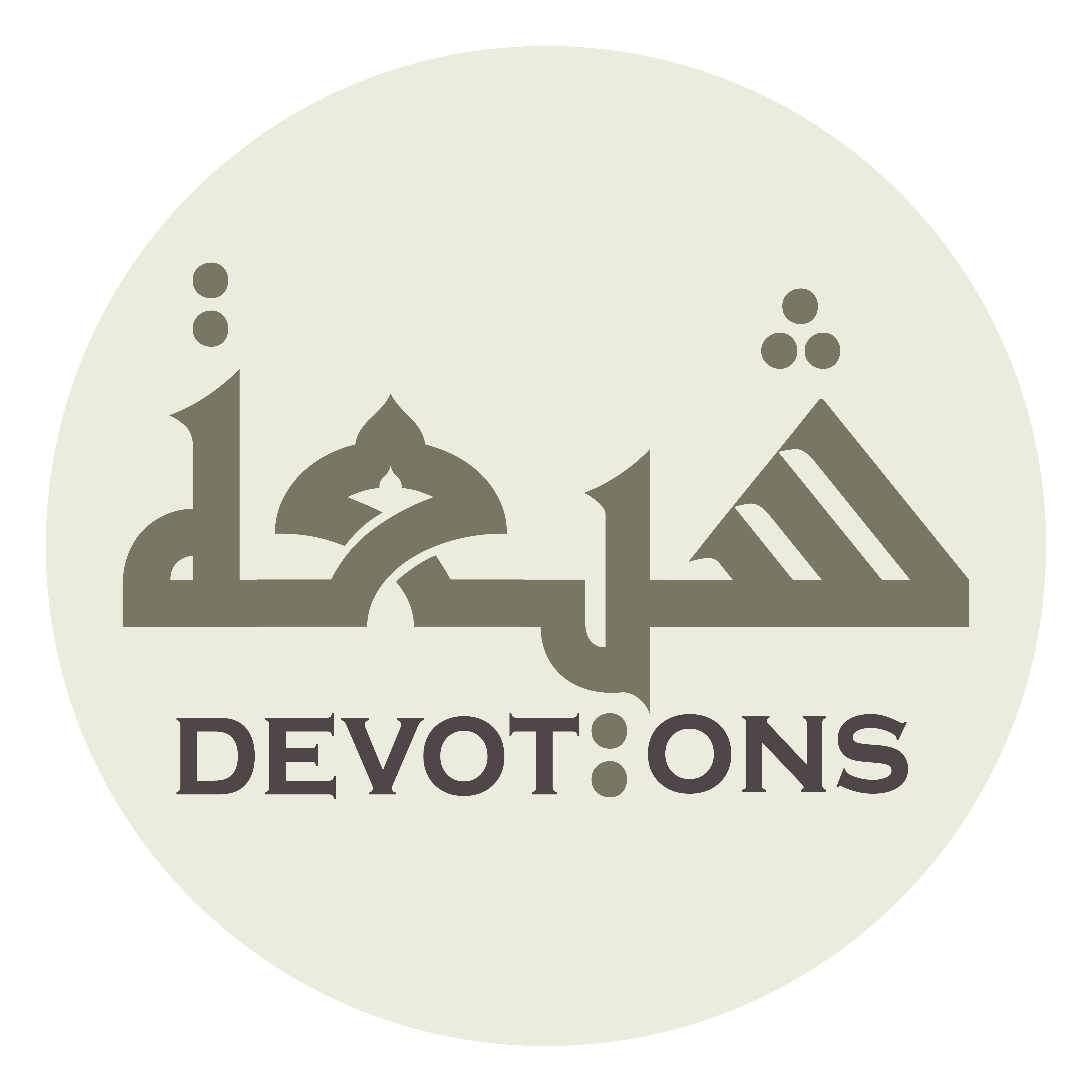 اَلغَوْثَ، اَلغَوْثَ

al ghawth, al ghawth

[I beseech you for] relief, relief
Dua Jawshan Kabeer
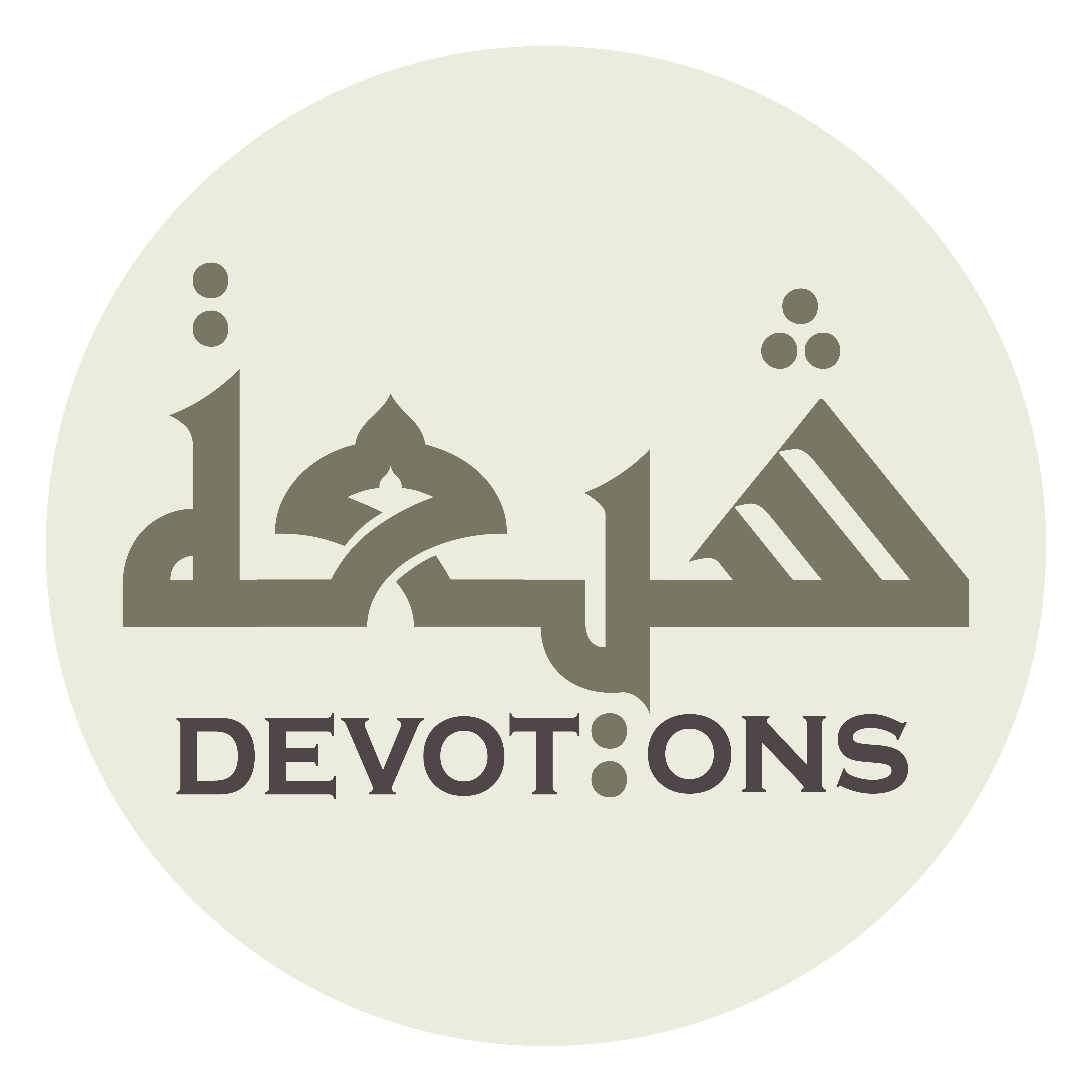 خَلِّصْنَا مِنَ النَّارِ يَا رَبِّ

khalliṣnā minan nāri yā rabb

Protect us from the Fire, O Lord.
Dua Jawshan Kabeer
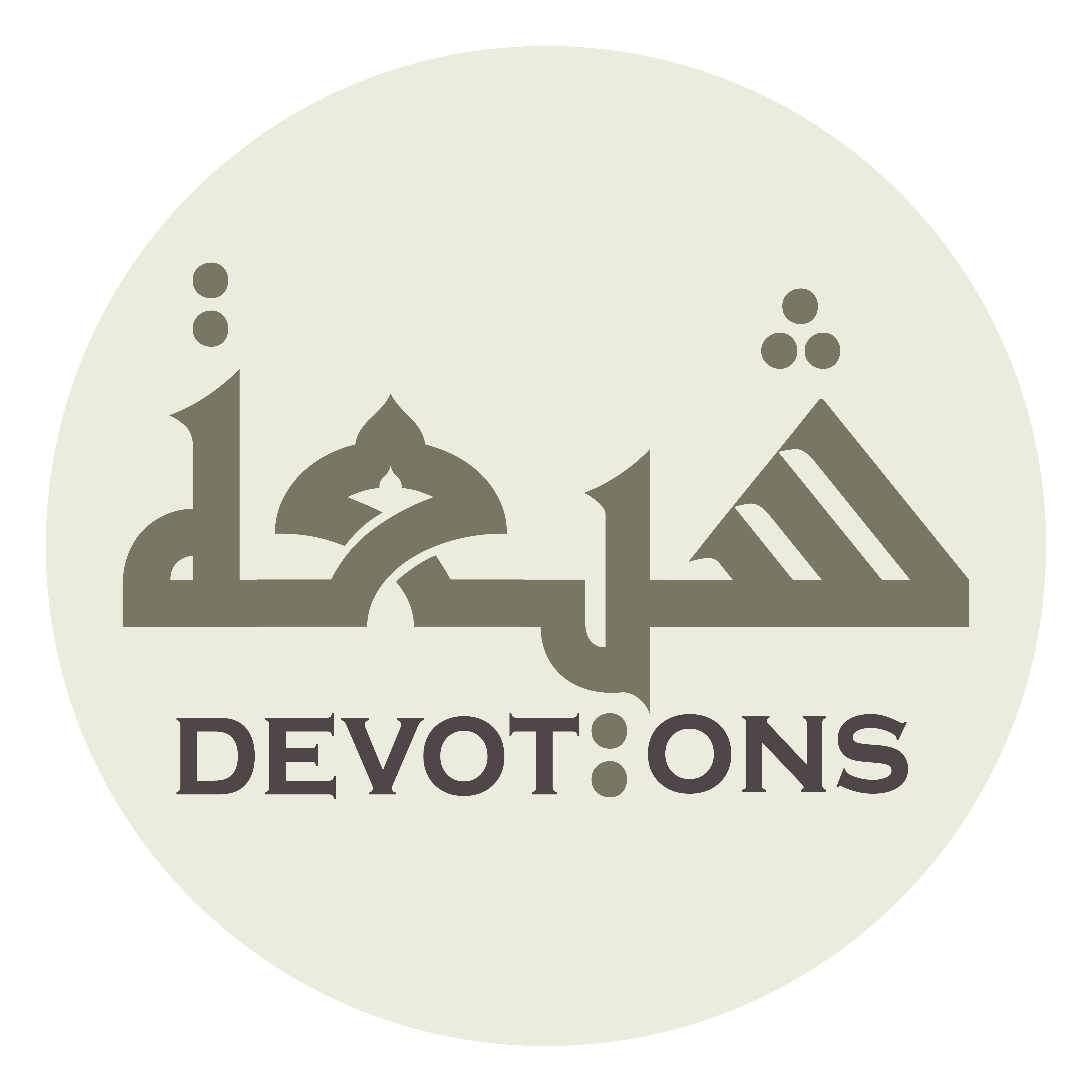 30\100
Dua Jawshan Kabeer
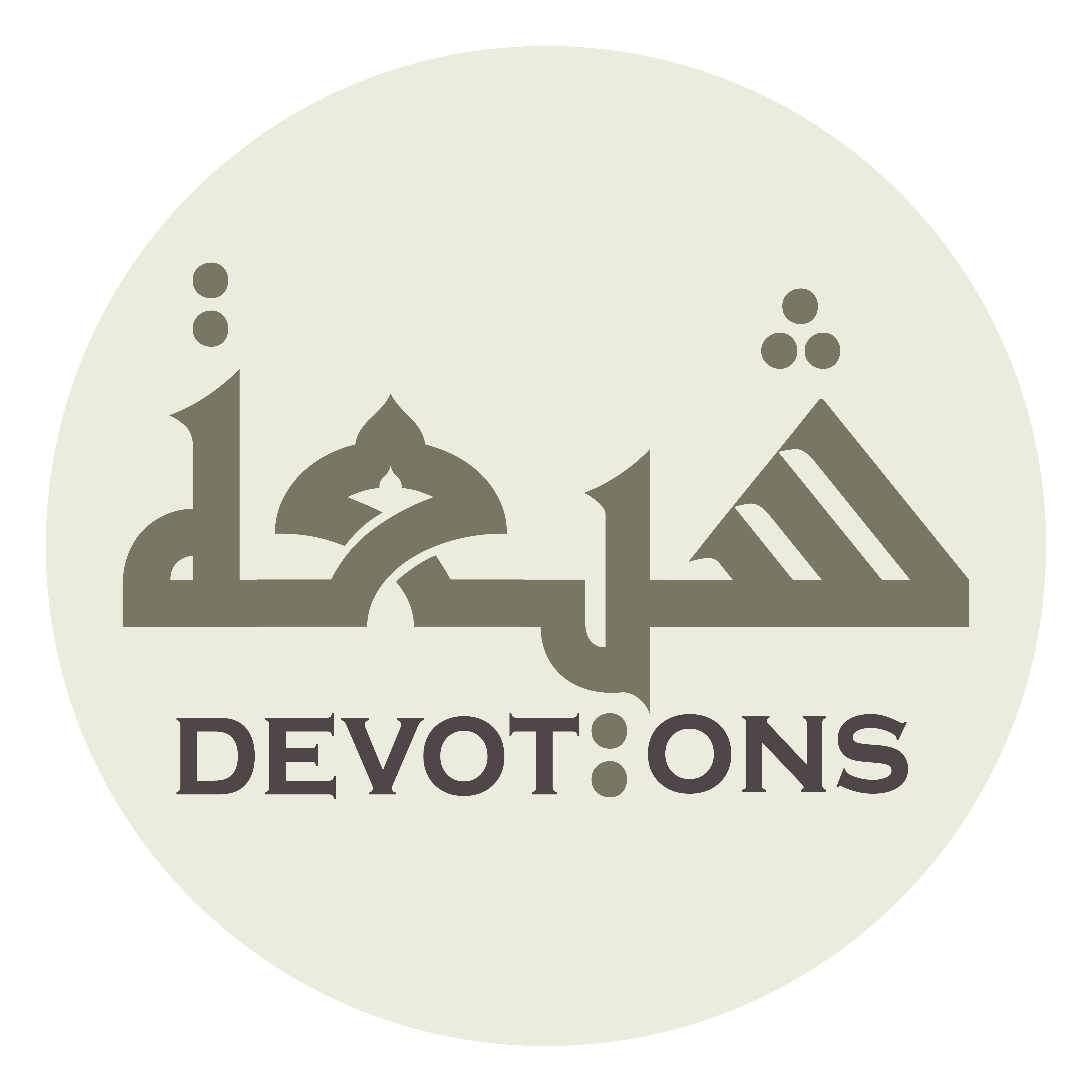 TO WIN WAR
Dua Jawshan Kabeer
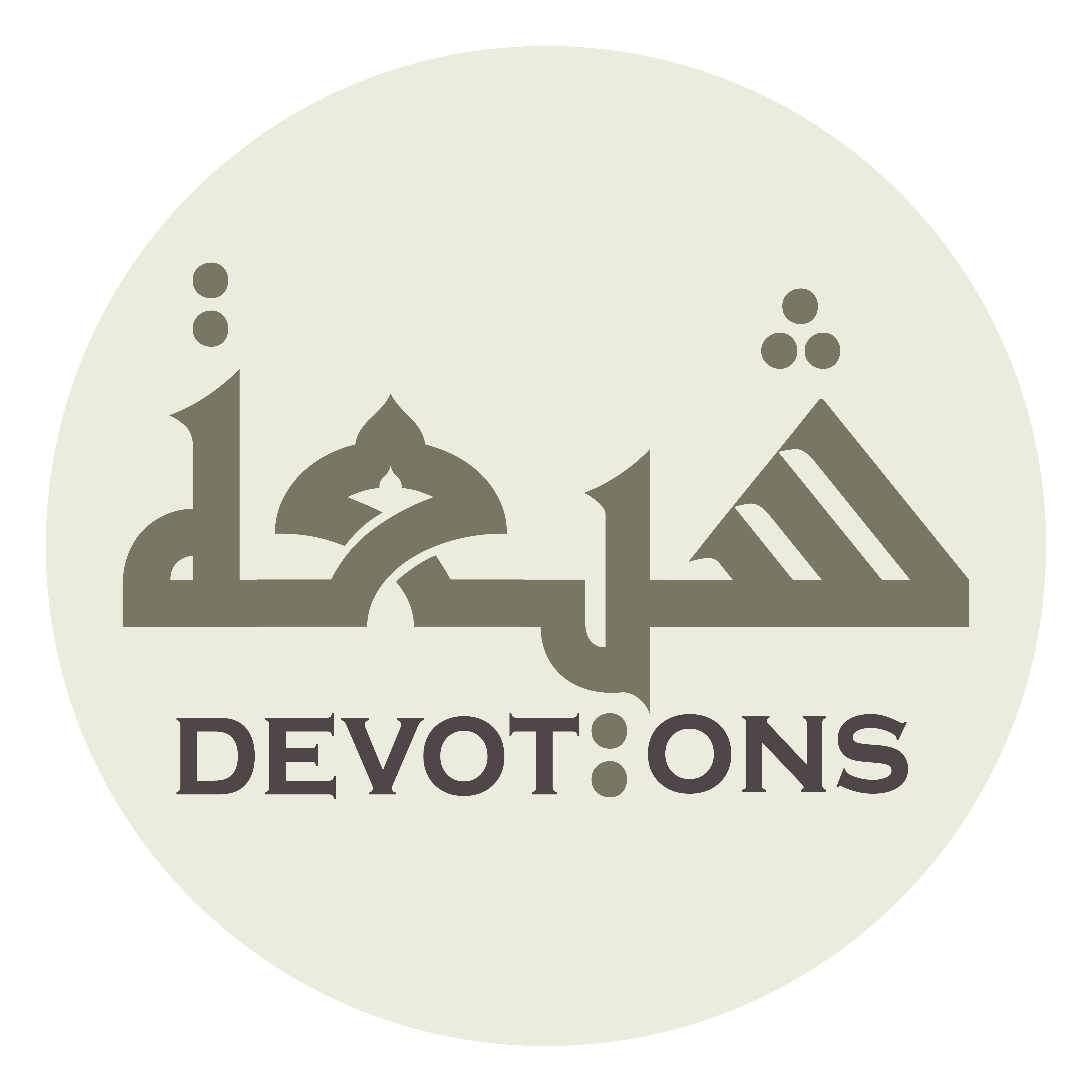 يَا عَاصِمَ مَنِ اسْتَعْصَمَهُ

yā `āṣima manista`ṣamah

O Protector of he who seeks His protection,
Dua Jawshan Kabeer
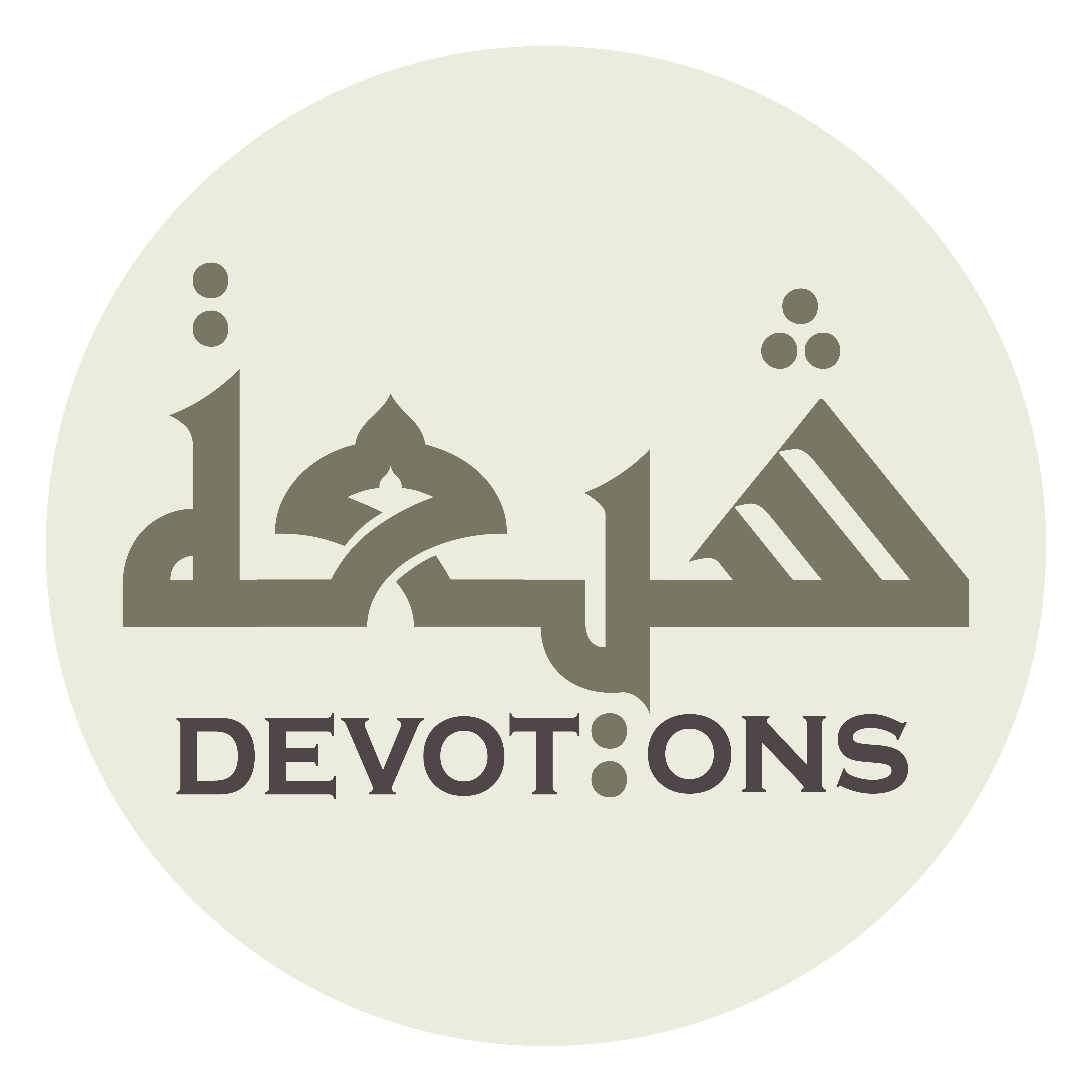 يَا رَاحِمَ مَنِ اسْتَرْحَمَهُ

yā rāḥima manistar-ḥamah

O Merciful to he who requests His mercy,
Dua Jawshan Kabeer
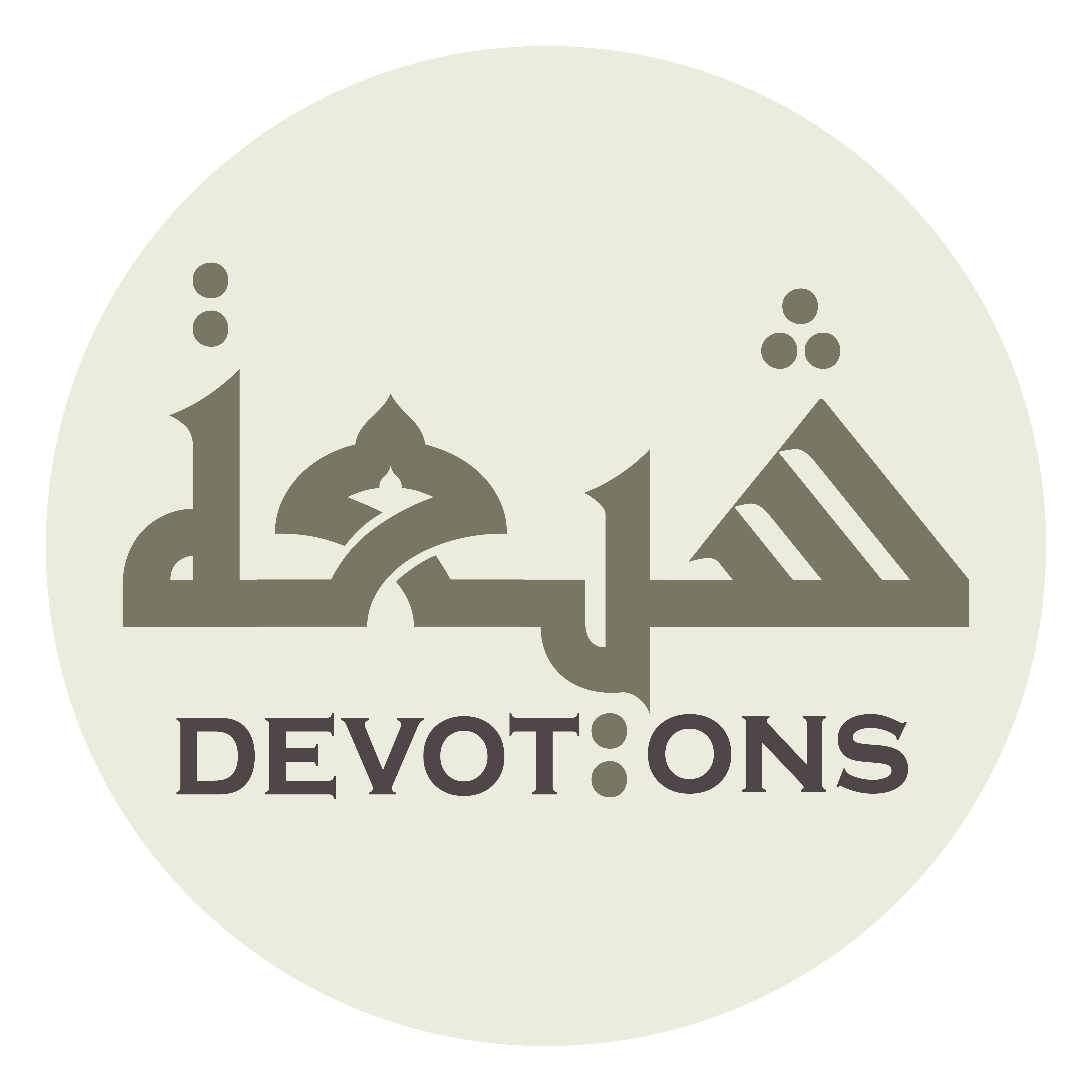 يَا غَافِرَ مَنِ اسْتَغْفَرَهُ

yā ghāfira manistaghfarah

O Forgiver of the implore His forgiveness,
Dua Jawshan Kabeer
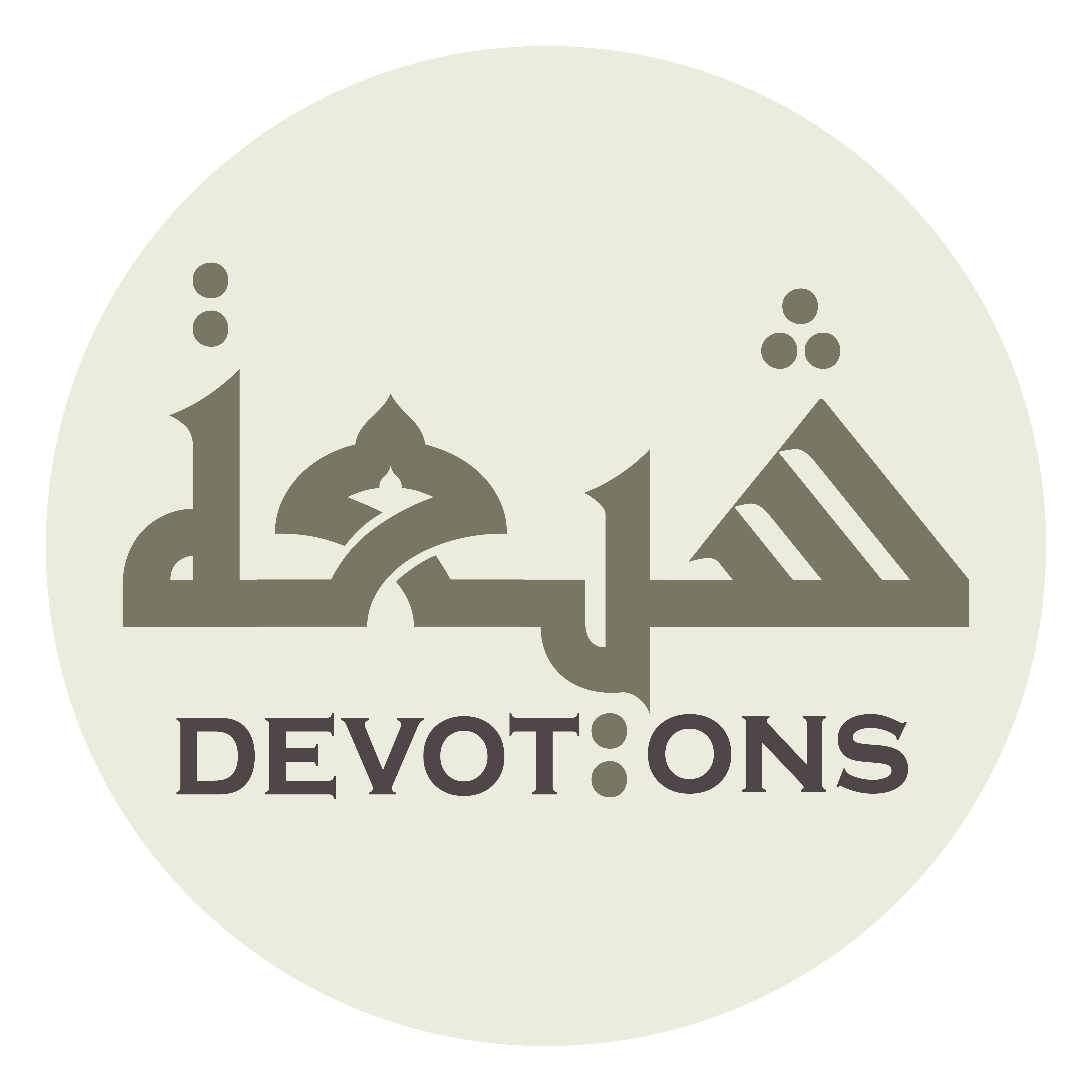 يَا نَاصِرَ مَنِ اسْتَنْصَرَهُ

yā nāṣira manistanṣarah

O Helper of he who asks for His help,
Dua Jawshan Kabeer
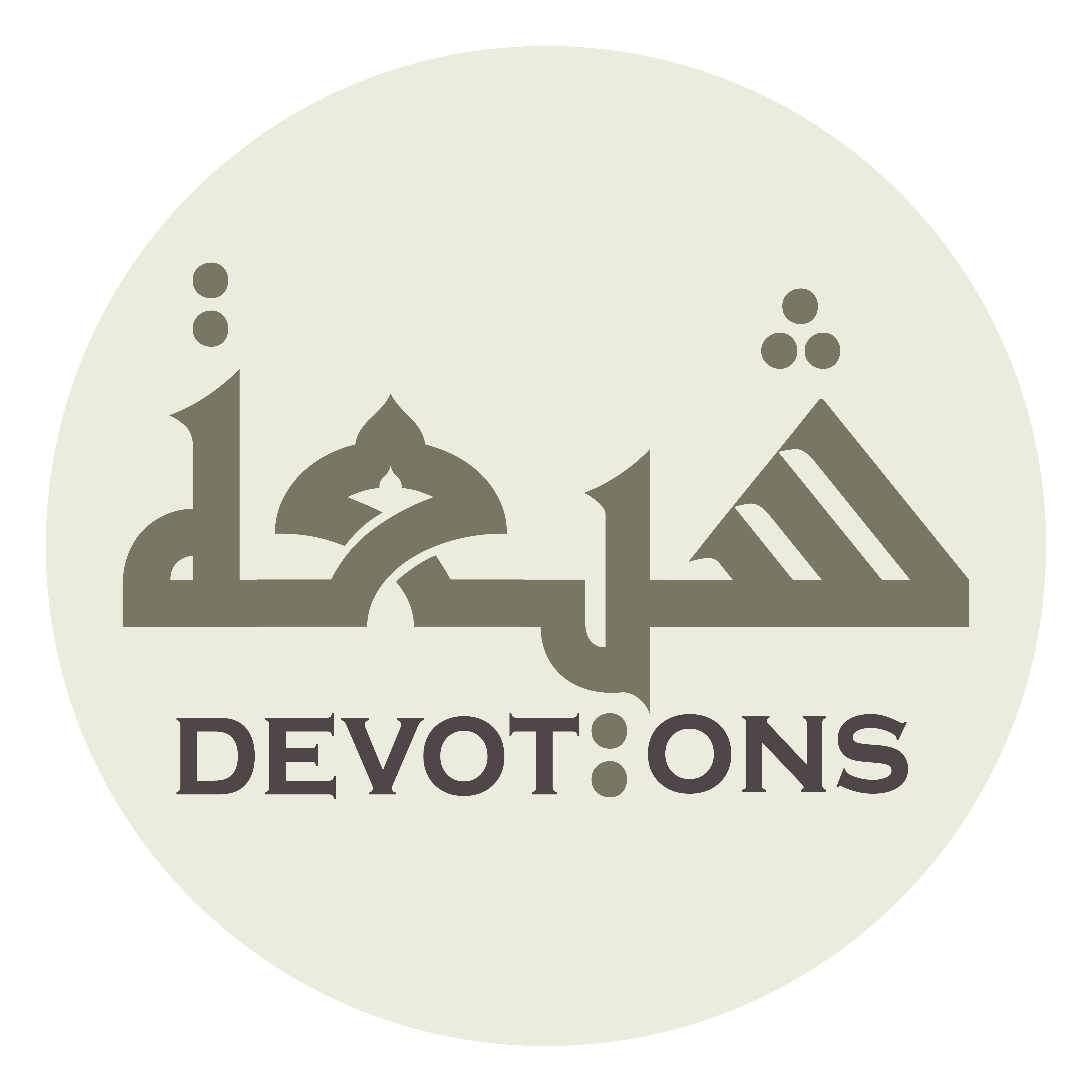 يَا حَافِظَ مَنِ اسْتَحْفَظَهُ

yā ḥāfiẓa manistaḥfaẓah

O Protector of he who seeks His protection,
Dua Jawshan Kabeer
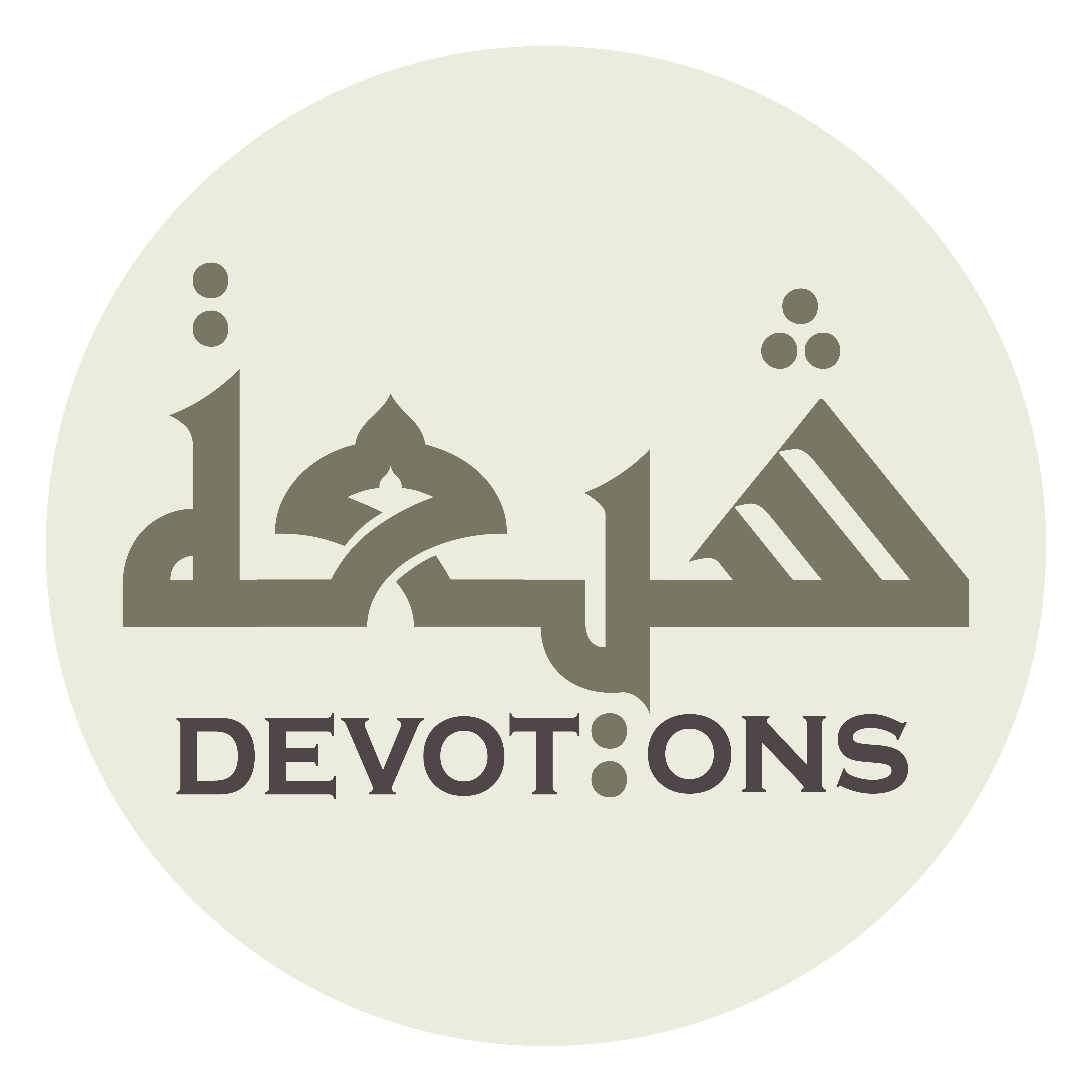 يَا مُكْرِمَ مَنِ اسْتَكْرَمَهُ

yā mukrima manistakramah

O Magnanimous to he who seeks His magnanimity,
Dua Jawshan Kabeer
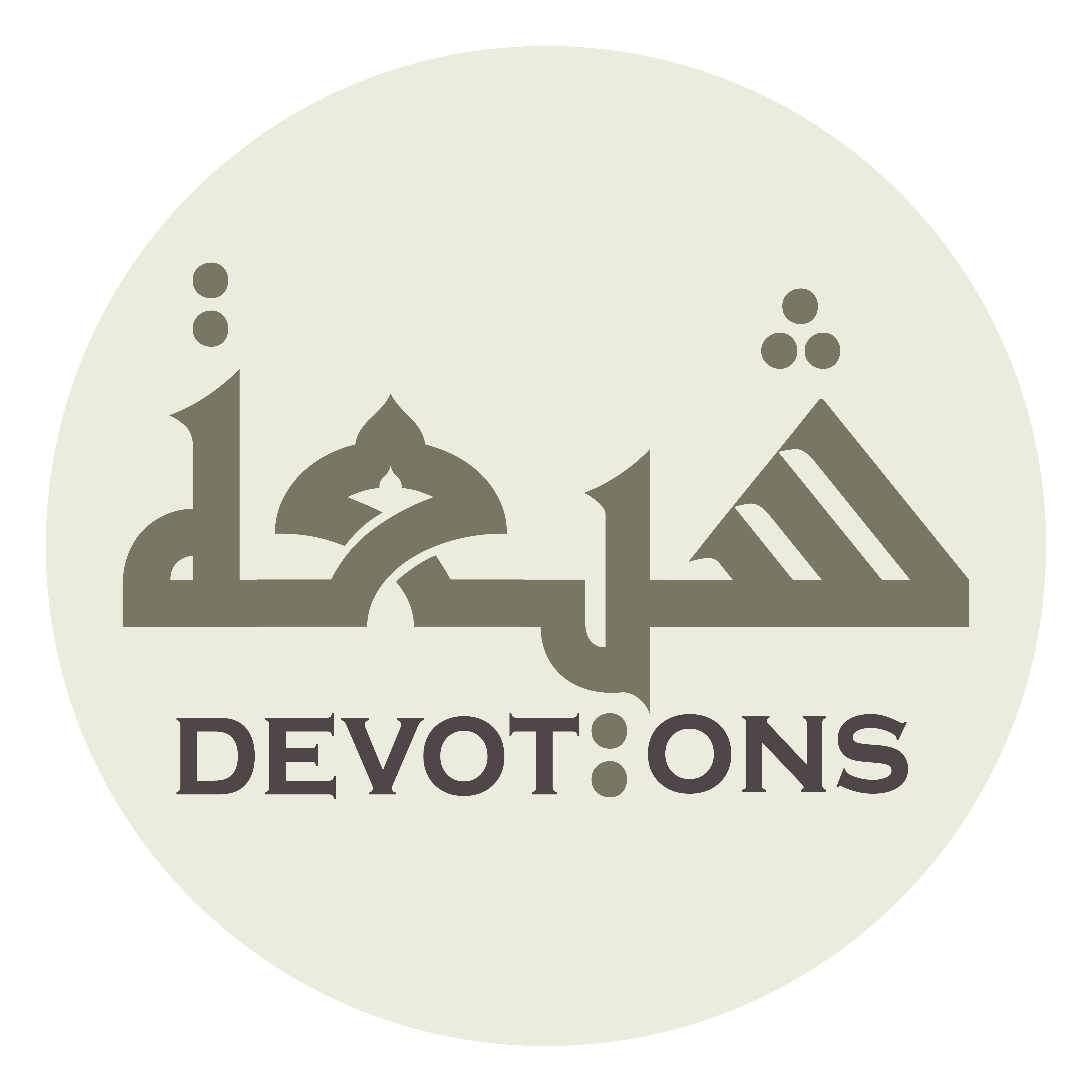 يَا مُرْشِدَ مَنِ اسْتَرْشَدَهُ

yā mur-shida manistar-shadah

O Guide for he who seeks His guidance,
Dua Jawshan Kabeer
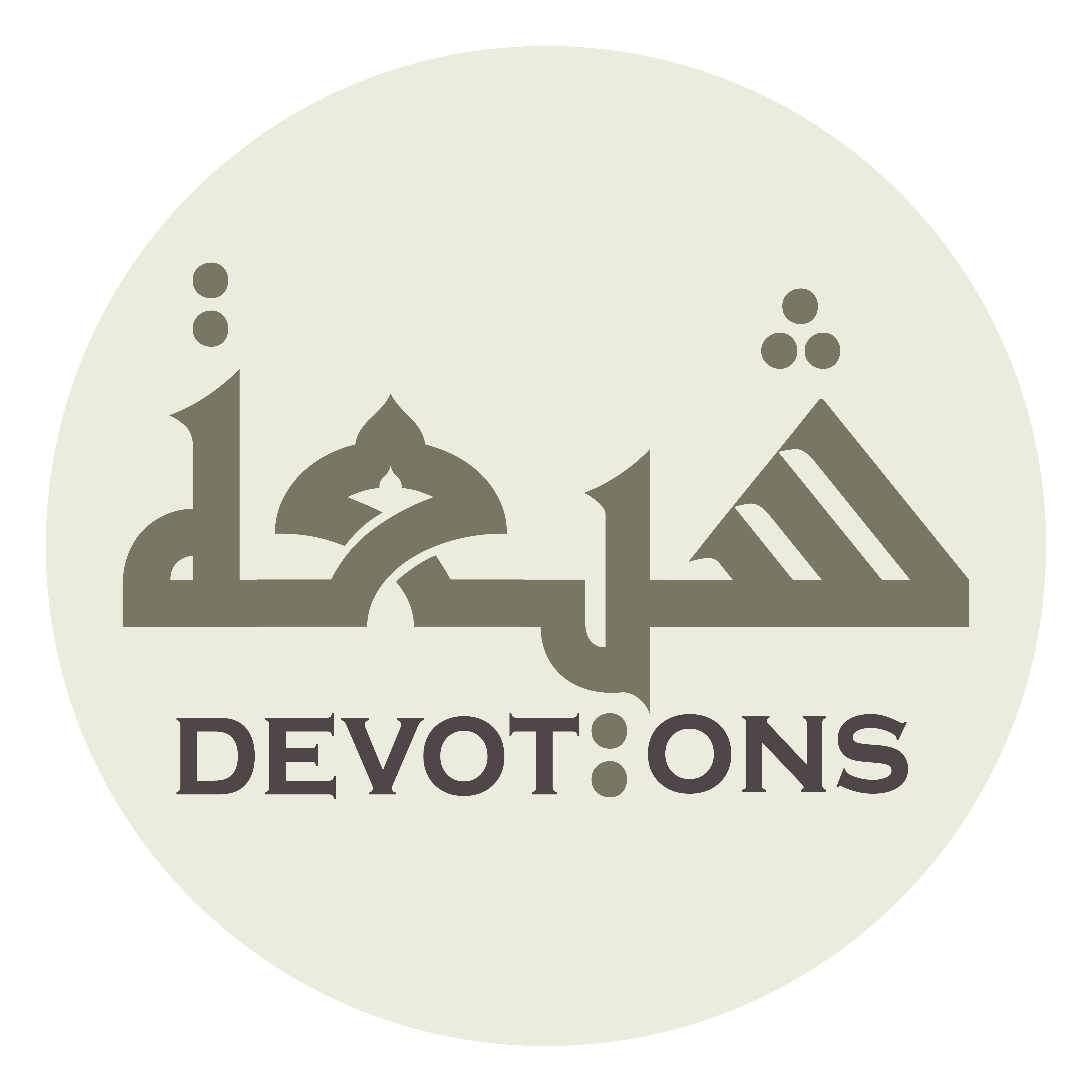 يَا صَرِيخَ مَنِ اسْتَصْرَخَهُ

yā ṣarīkha manistaṣrakhah

O Giver of Aid to he who seeks His aid,
Dua Jawshan Kabeer
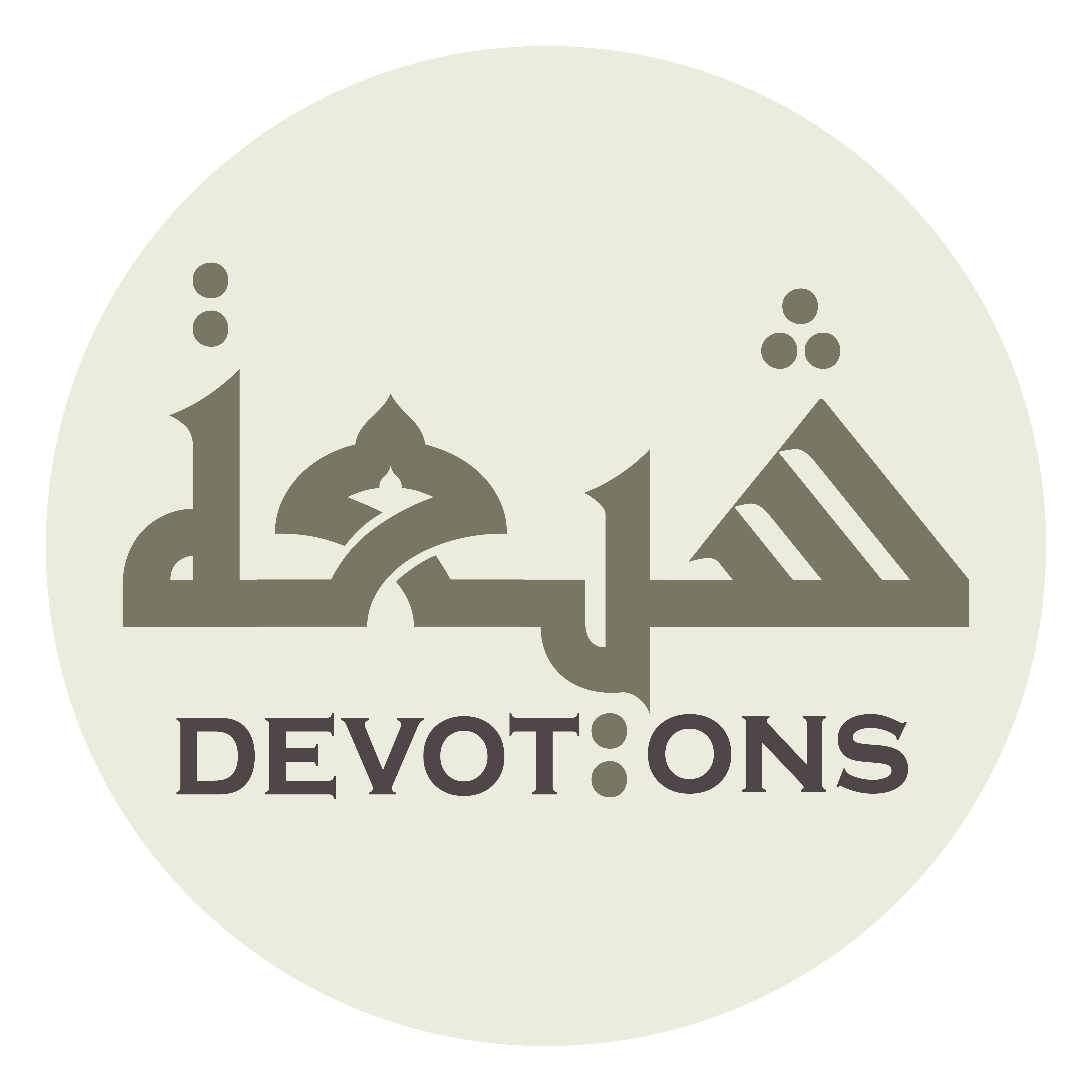 يَا مُعِينَ مَنِ اسْتَعَانَهُ

yā mu`īna manista`ānah

O Helper of he who appeals to Him,
Dua Jawshan Kabeer
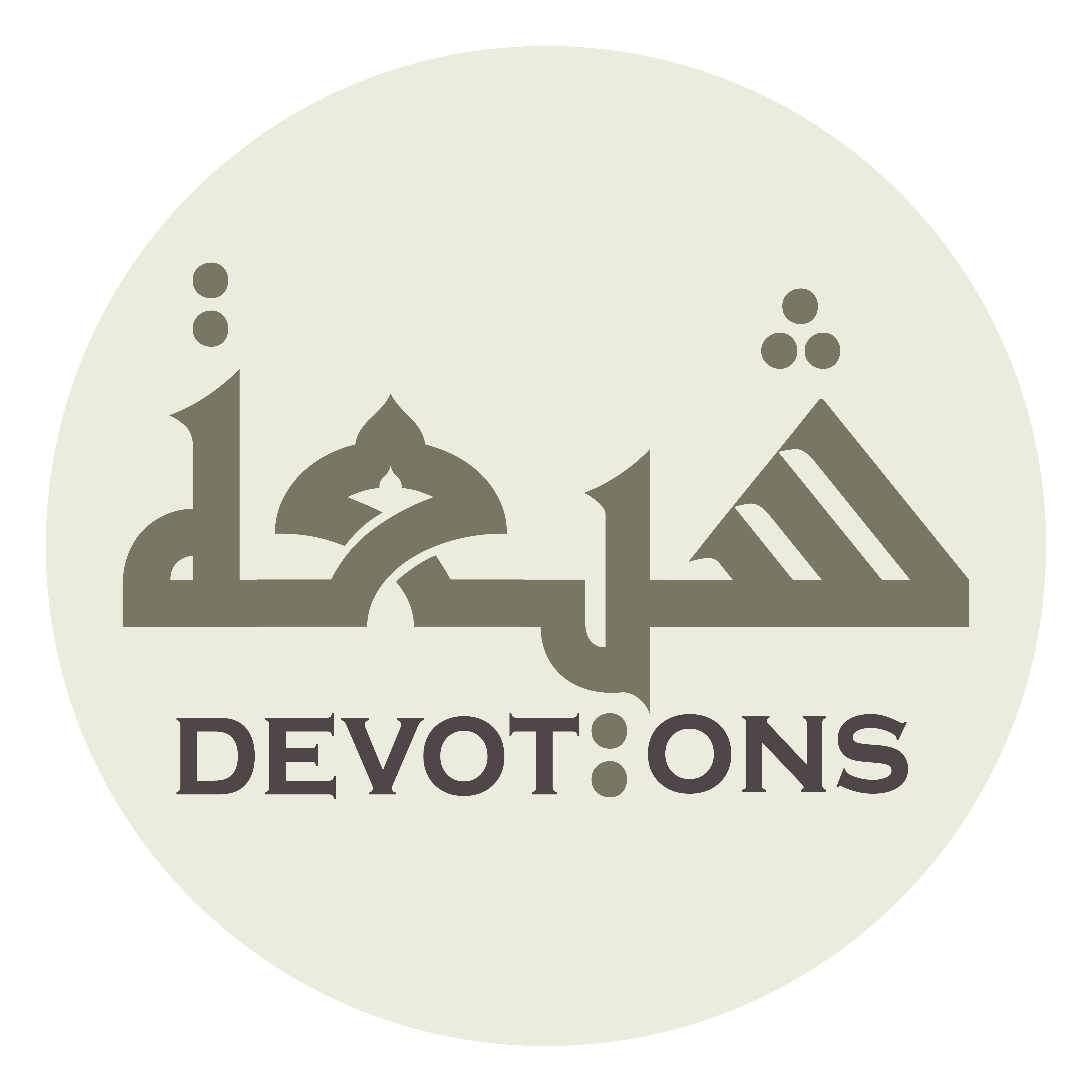 يَا مُغِيثَ مَنِ اسْتَغَاثَهُ

yā mughītha manistaghāthah

O Rescuer of he who appeals to Him,
Dua Jawshan Kabeer
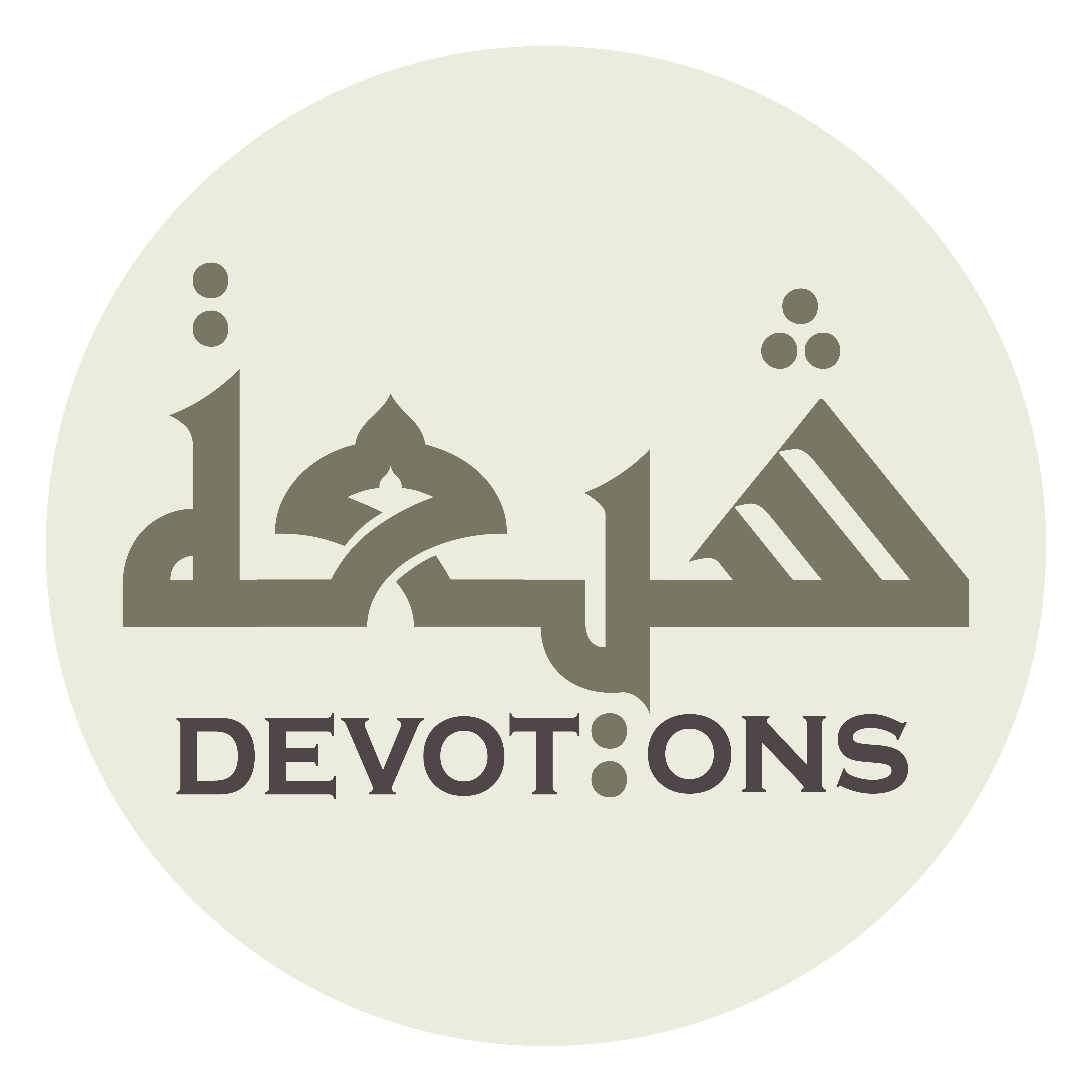 سُبْحَانَكَ يَا لَا إِلٰهَ إِلَّا اَنْتَ

subḥānaka yā lā ilāha illā ant

Praise be to You, there is no god but You,
Dua Jawshan Kabeer
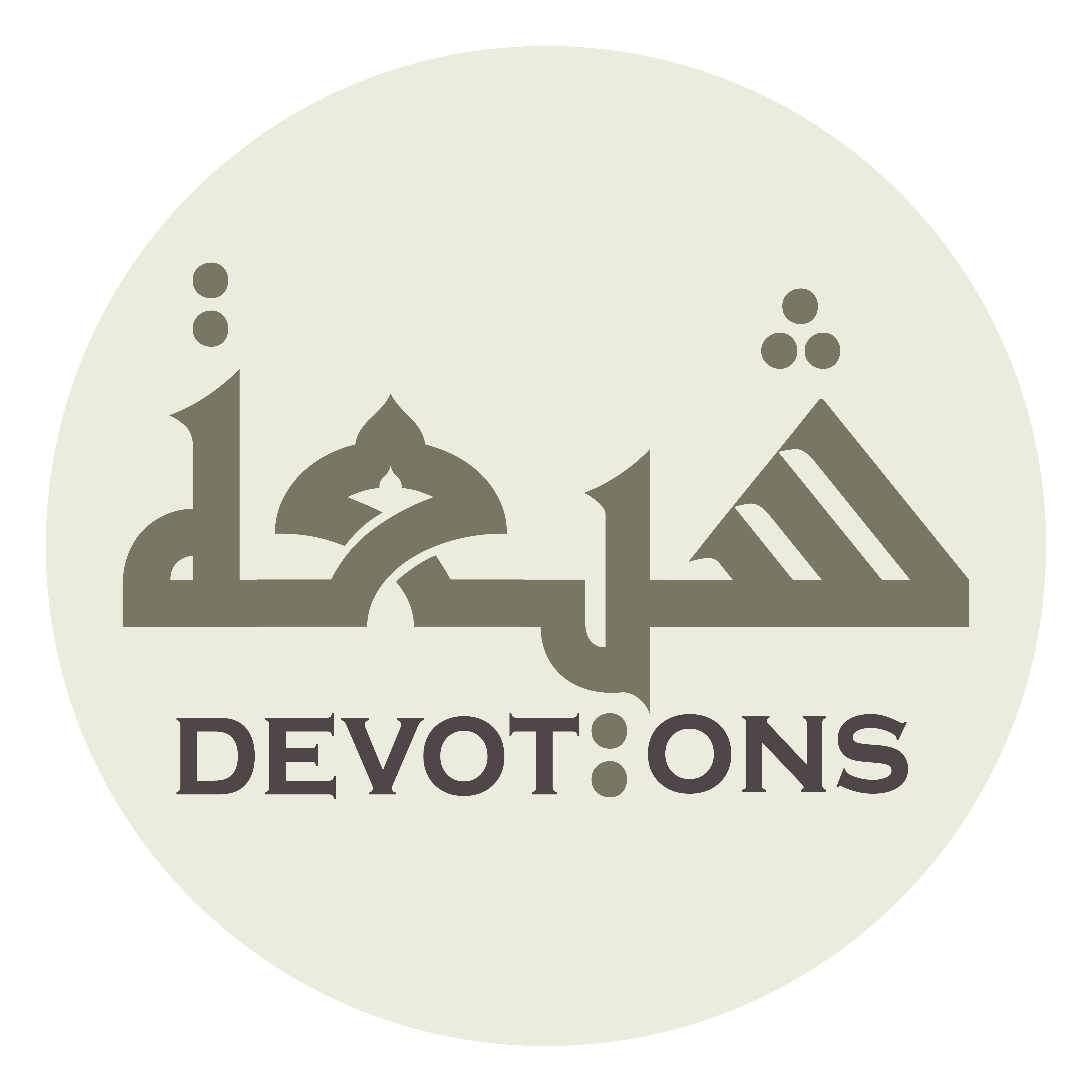 اَلغَوْثَ، اَلغَوْثَ

al ghawth, al ghawth

[I beseech you for] relief, relief
Dua Jawshan Kabeer
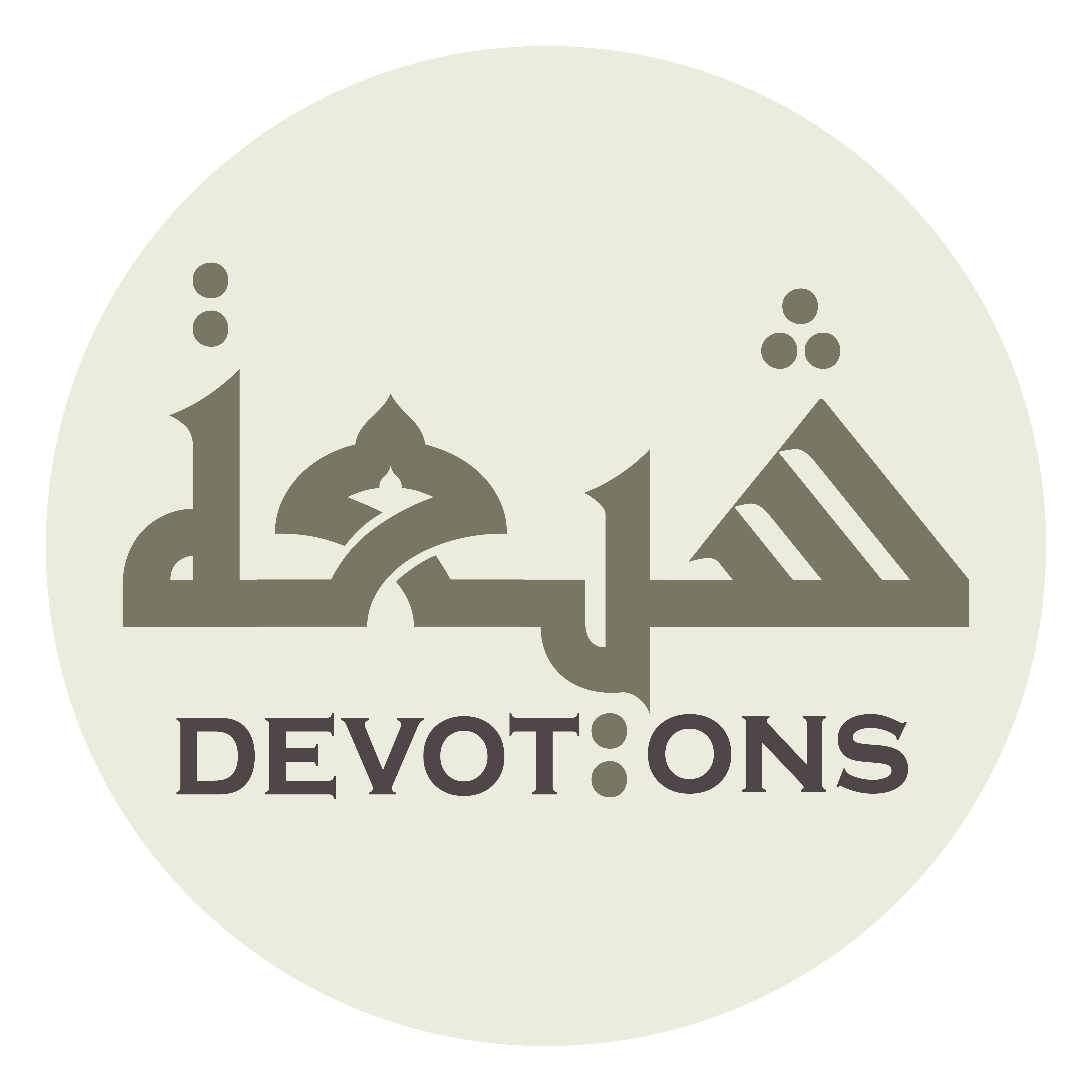 خَلِّصْنَا مِنَ النَّارِ يَا رَبِّ

khalliṣnā minan nāri yā rabb

Protect us from the Fire, O Lord.
Dua Jawshan Kabeer
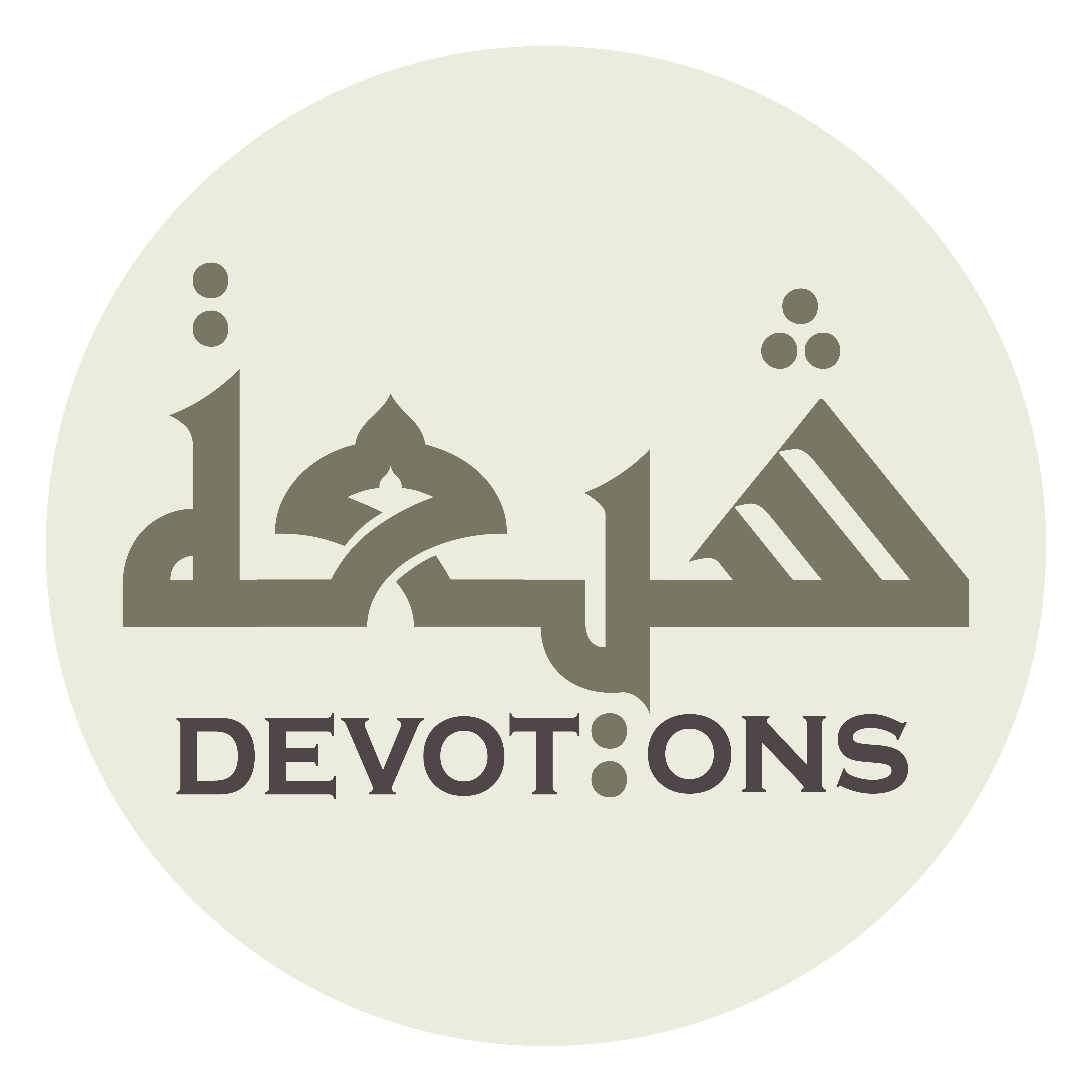 31\100
Dua Jawshan Kabeer
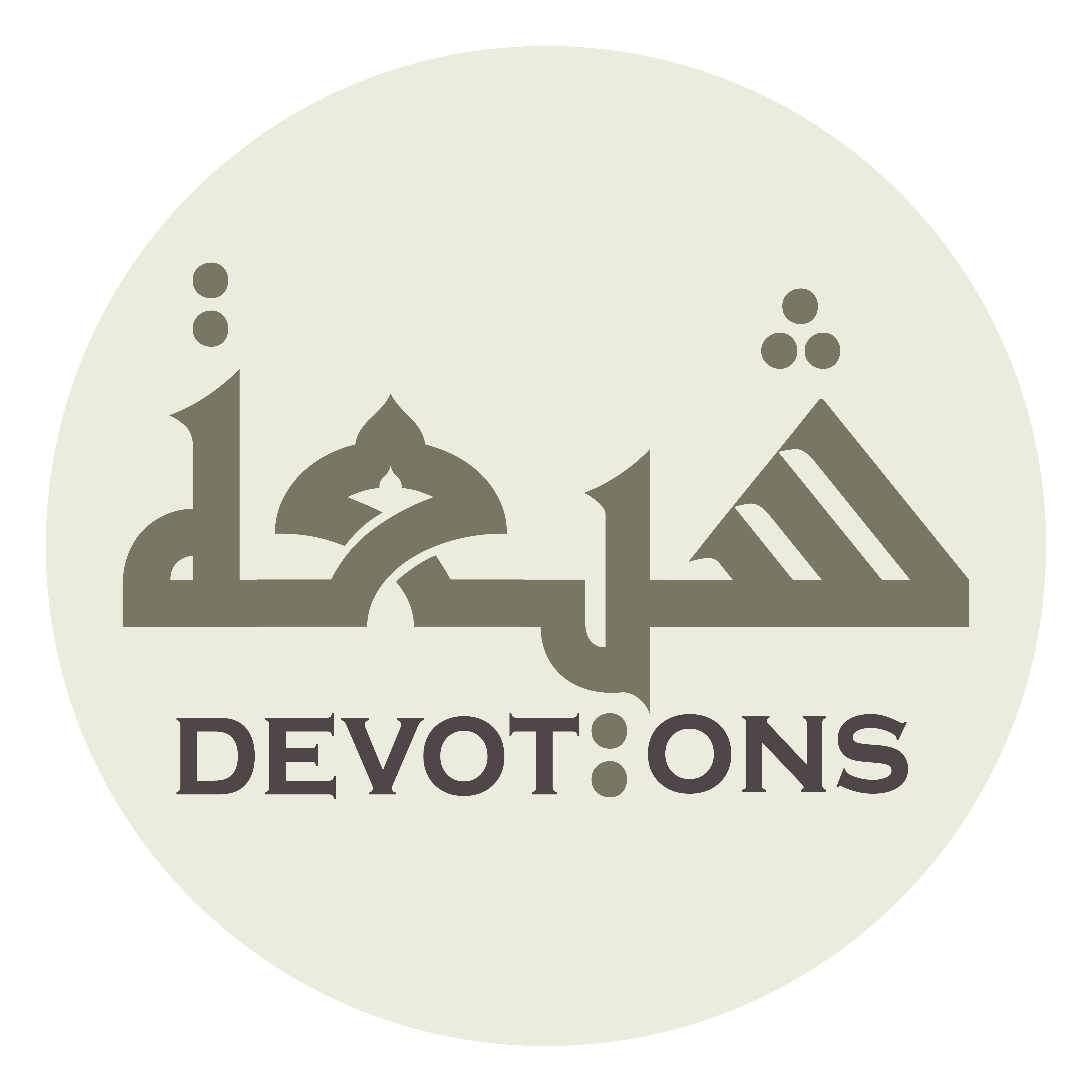 TO CURE EYE DISEASE
Dua Jawshan Kabeer
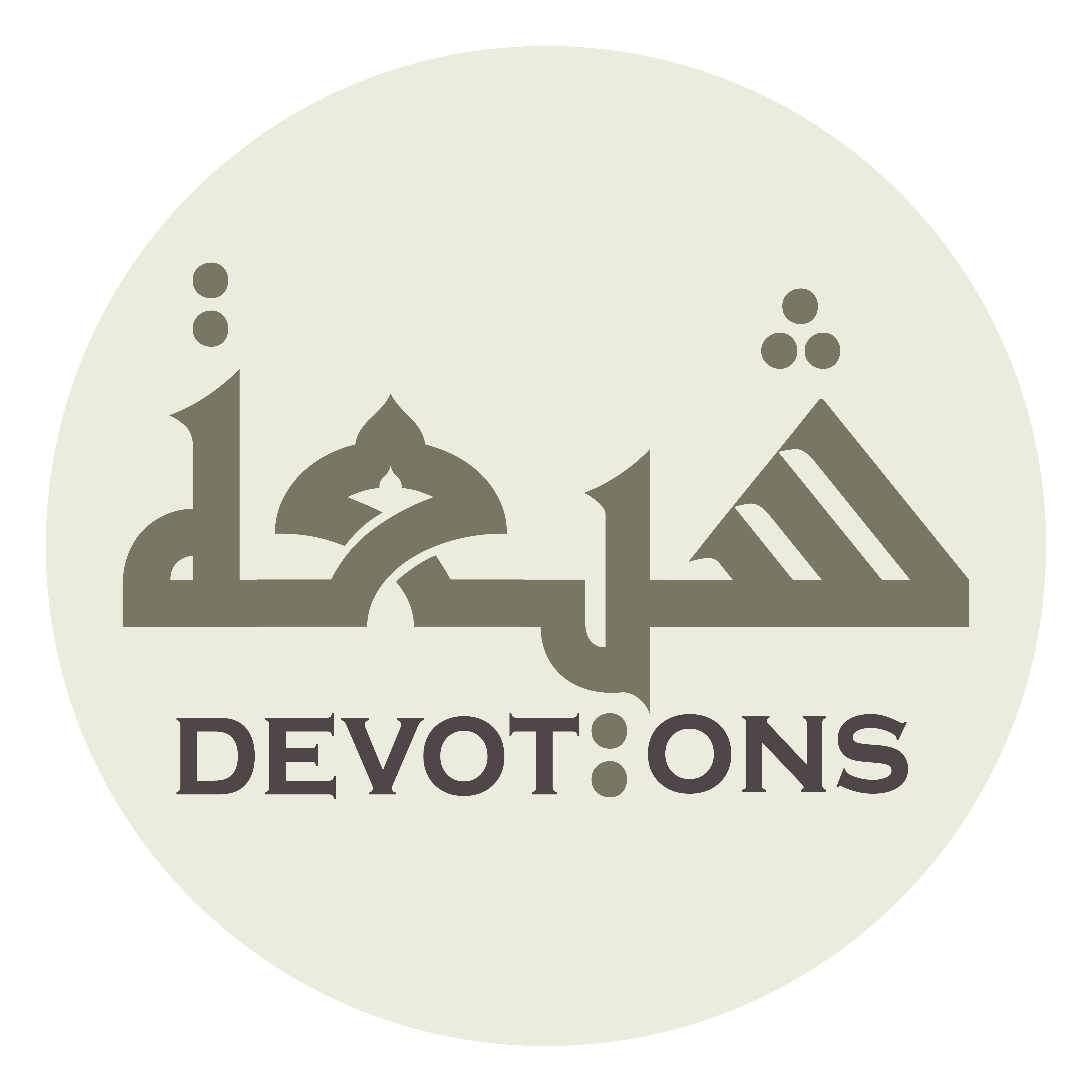 يَا عَزِيزًا لَايُضَامُ

yā `azīzan lāyuḍām

O Powerful Who is never overpowered,
Dua Jawshan Kabeer
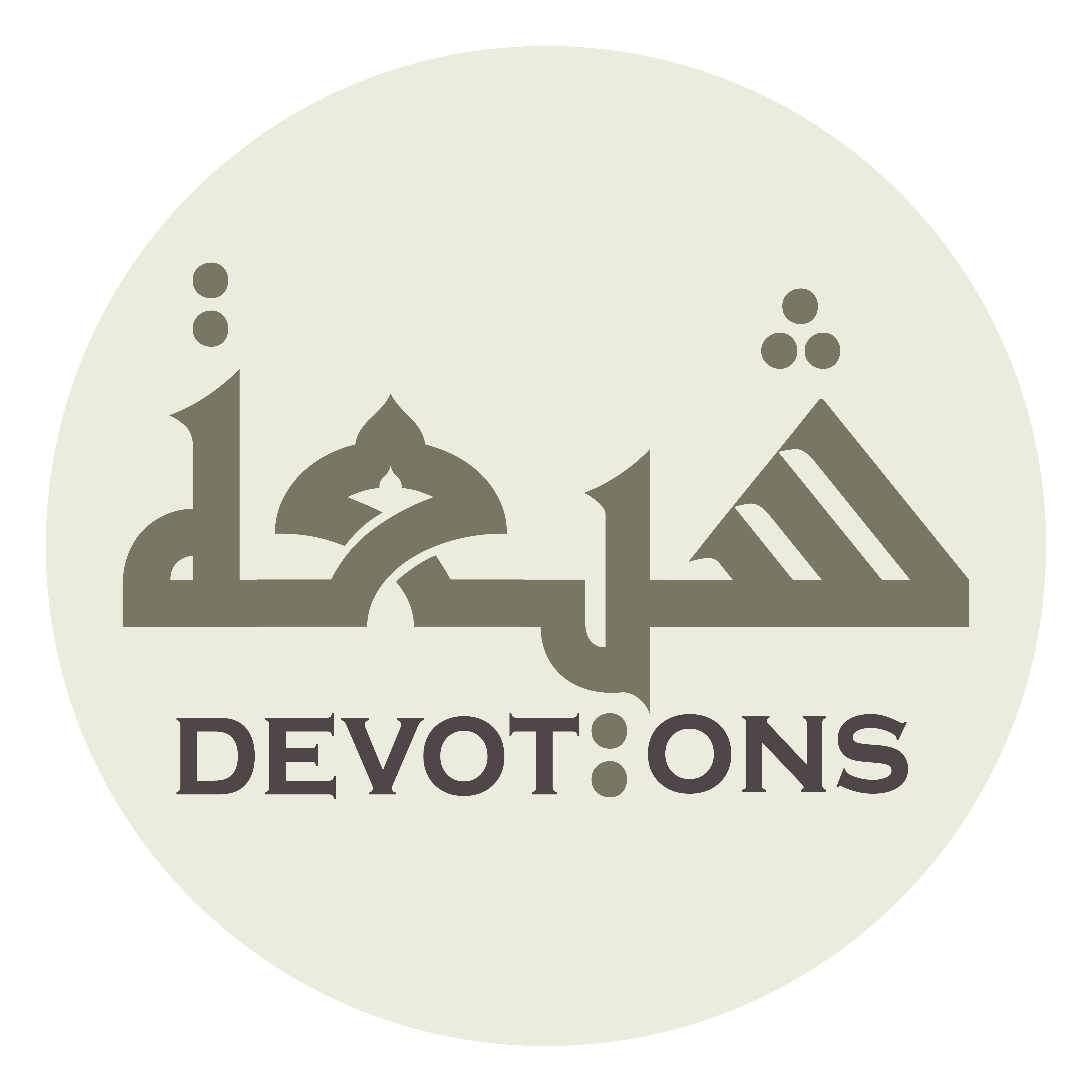 يَا لَطِيفًا لَايُرَامُ

yā laṭīfan lāyurām

O Benign Who is invisible,
Dua Jawshan Kabeer
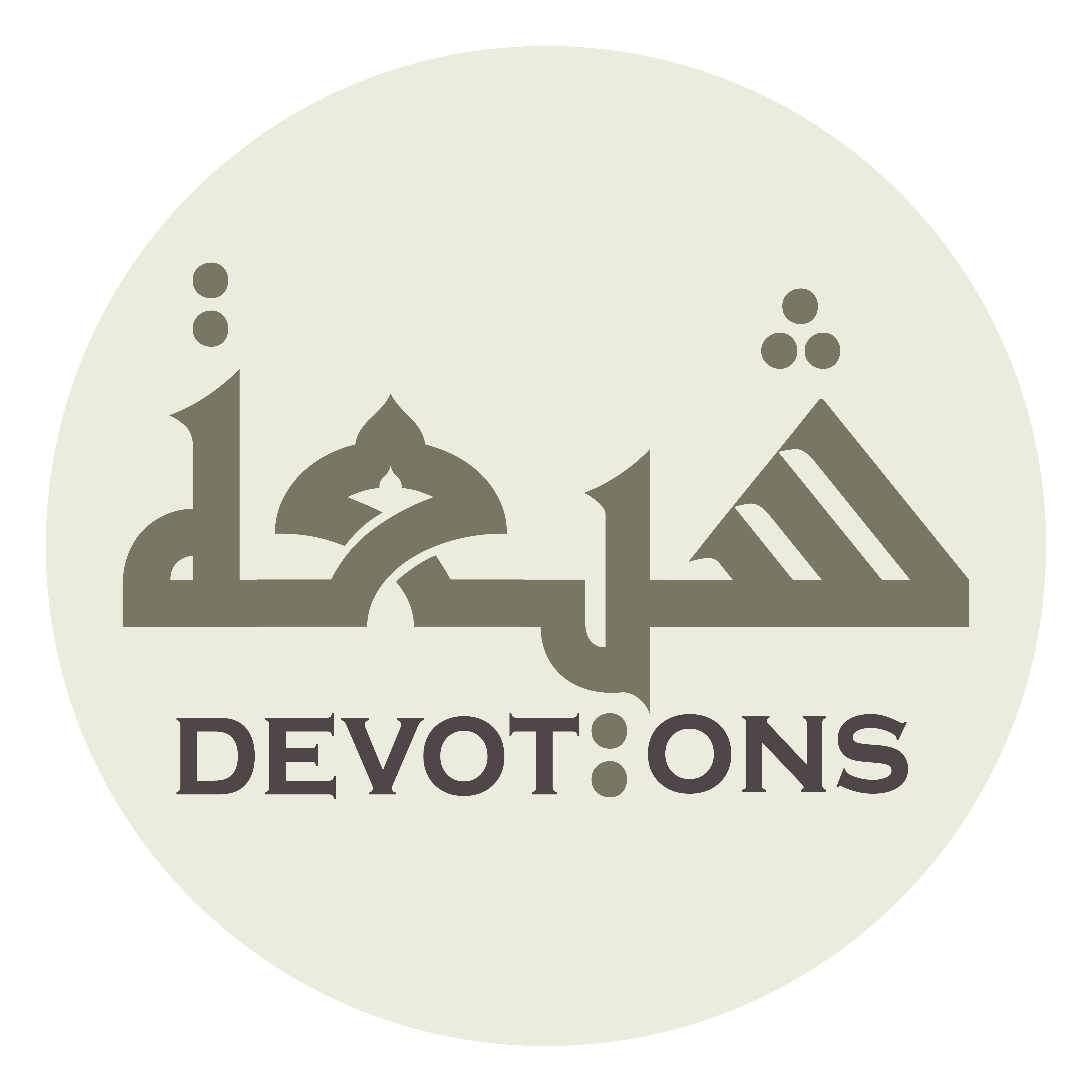 يَا قَيُّومًا لَايَنَامُ

yā qayyūman lāyanām

O Self-Subsistent Who never sleeps,
Dua Jawshan Kabeer
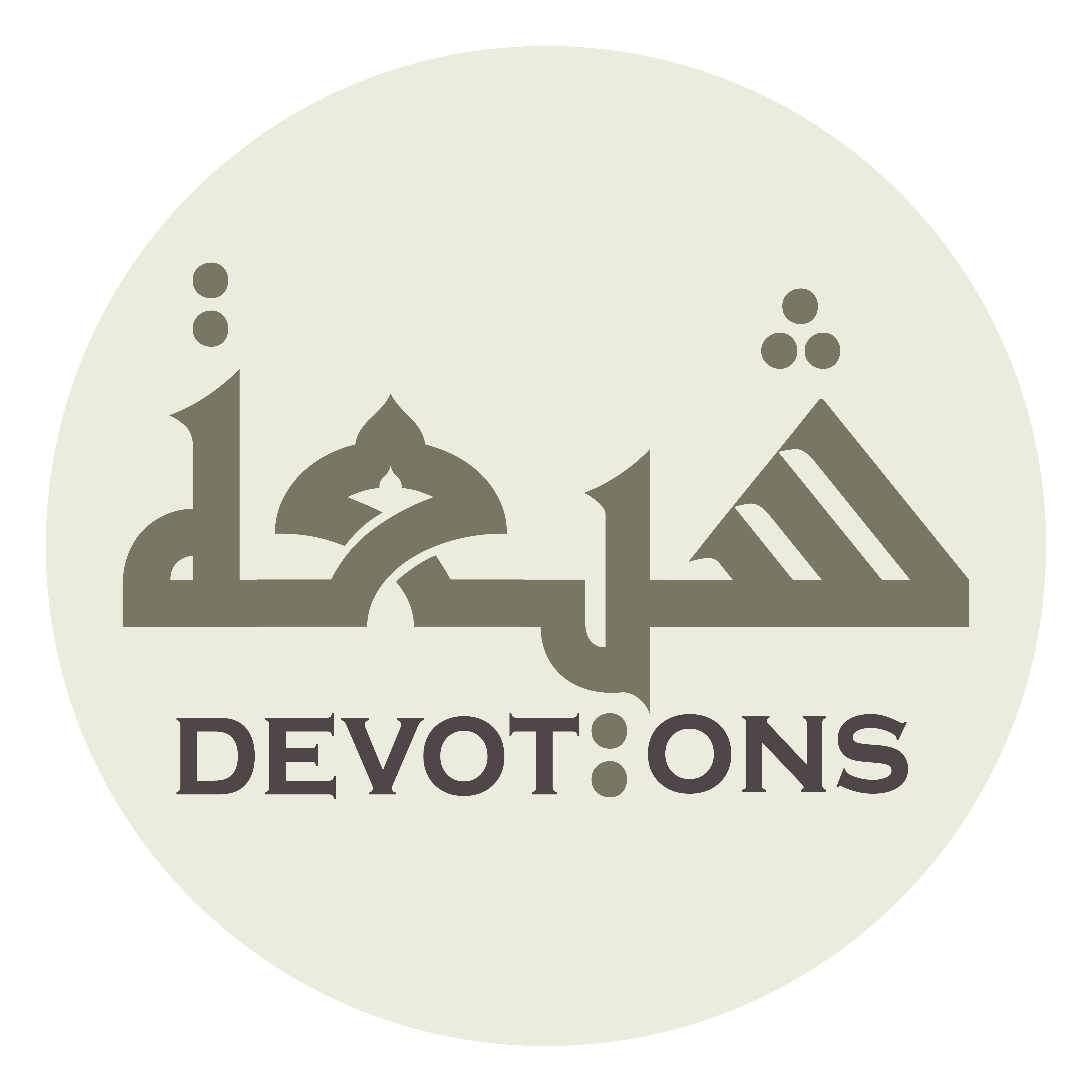 يَا دَائِمًا لَايَفُوتُ

yā dā-iman lāyafūt

O Eternal Who never perishes,
Dua Jawshan Kabeer
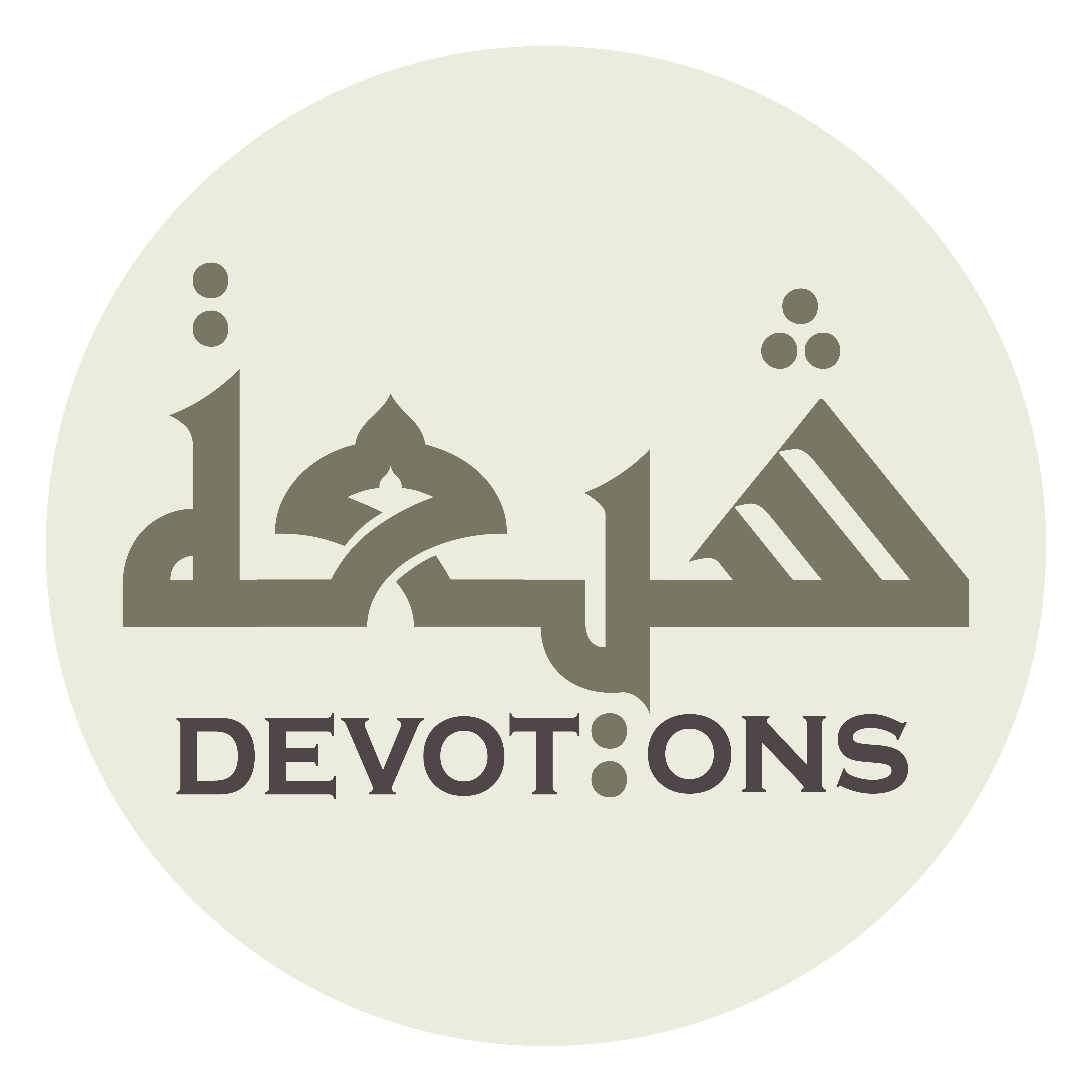 يَا حَيًّا لَايَمُوتُ

yā ḥayyan lāyamūt

O Ever-living Who never dies,
Dua Jawshan Kabeer
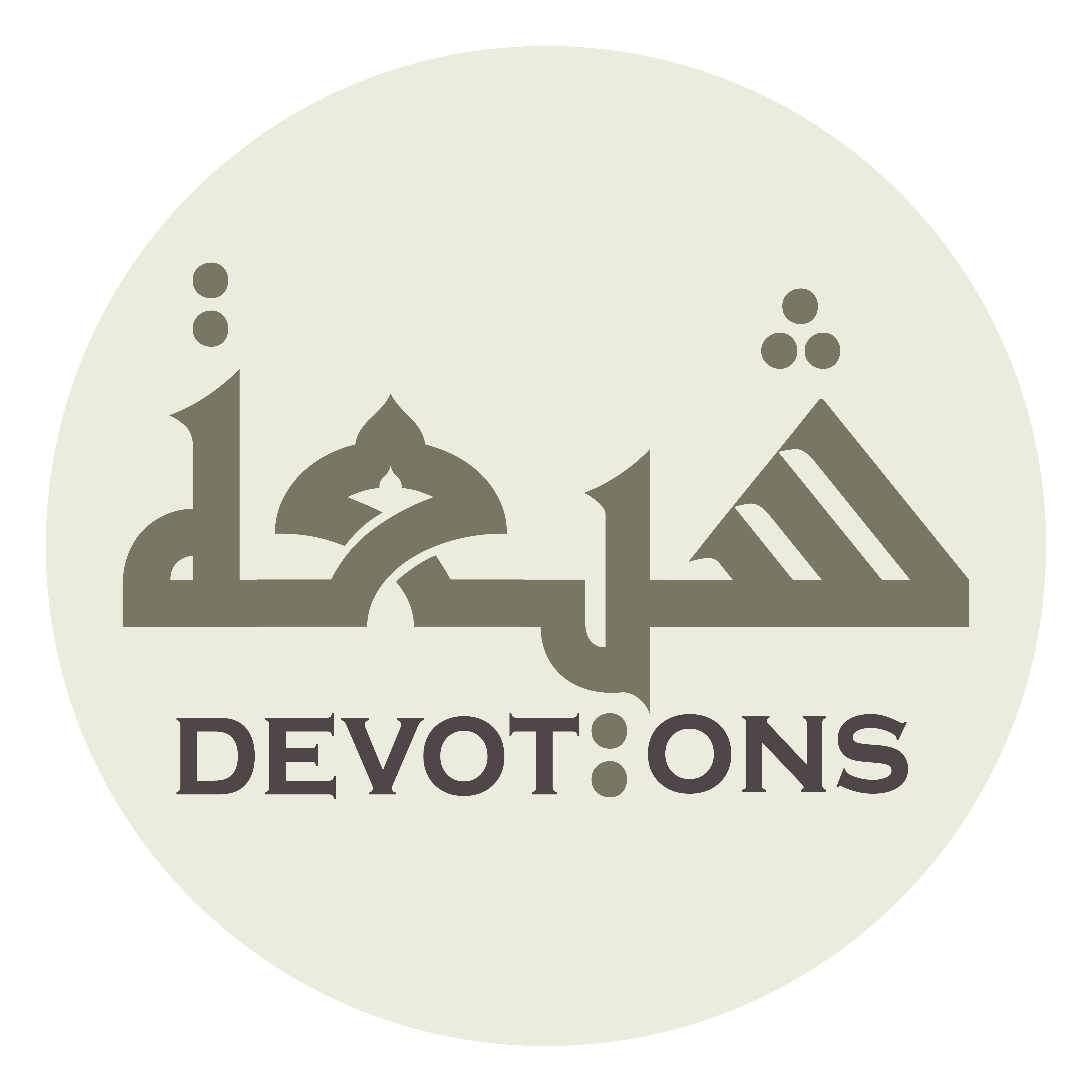 يَا مَلِكًا لَايَزُولُ

yā malikan lāyazūl

O Monarch Whose rule is endless,
Dua Jawshan Kabeer
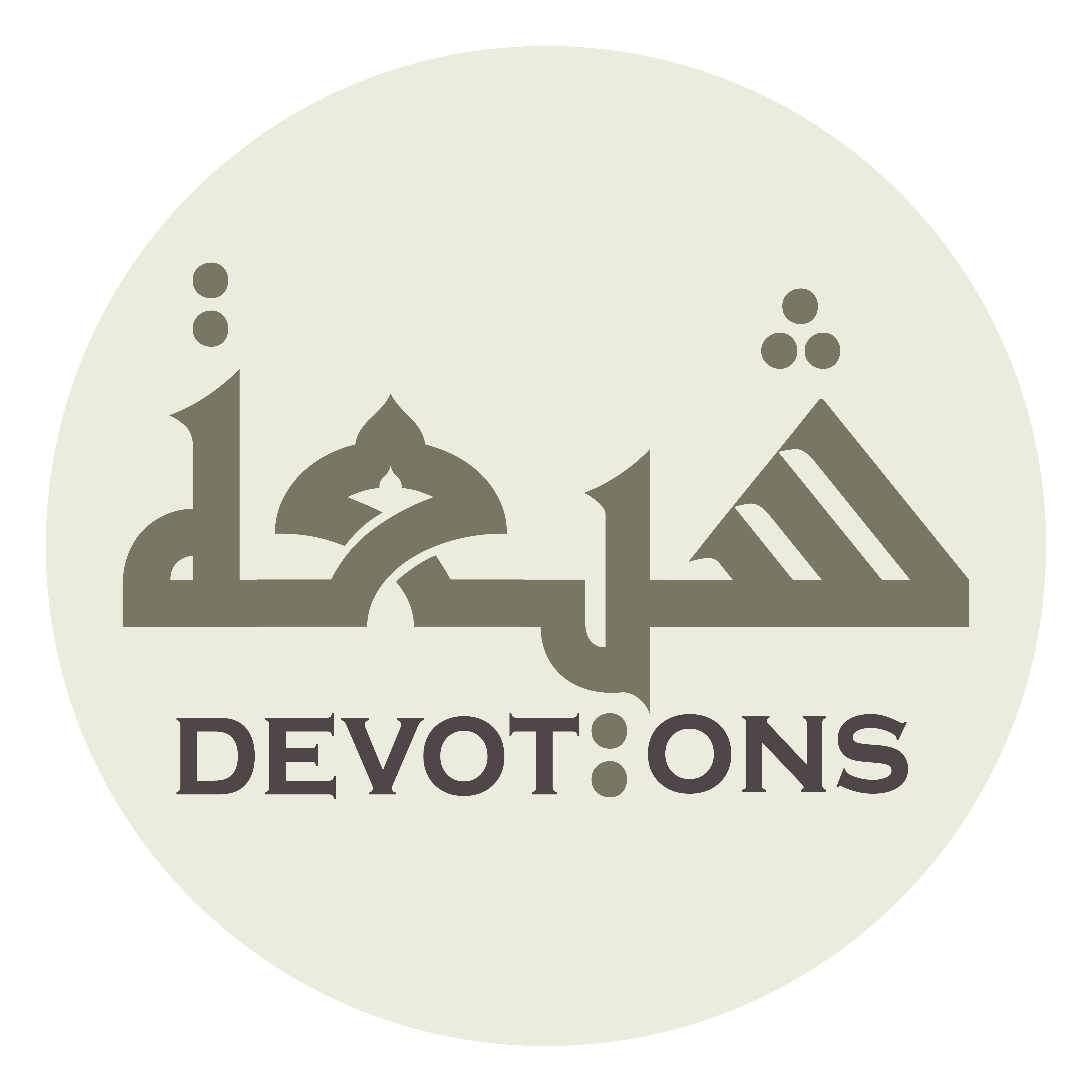 يَا بَاقِيًا لَايَفْنىٰ

yā bāqiyan lāyafnā

O Eternal Who is imperishable,
Dua Jawshan Kabeer
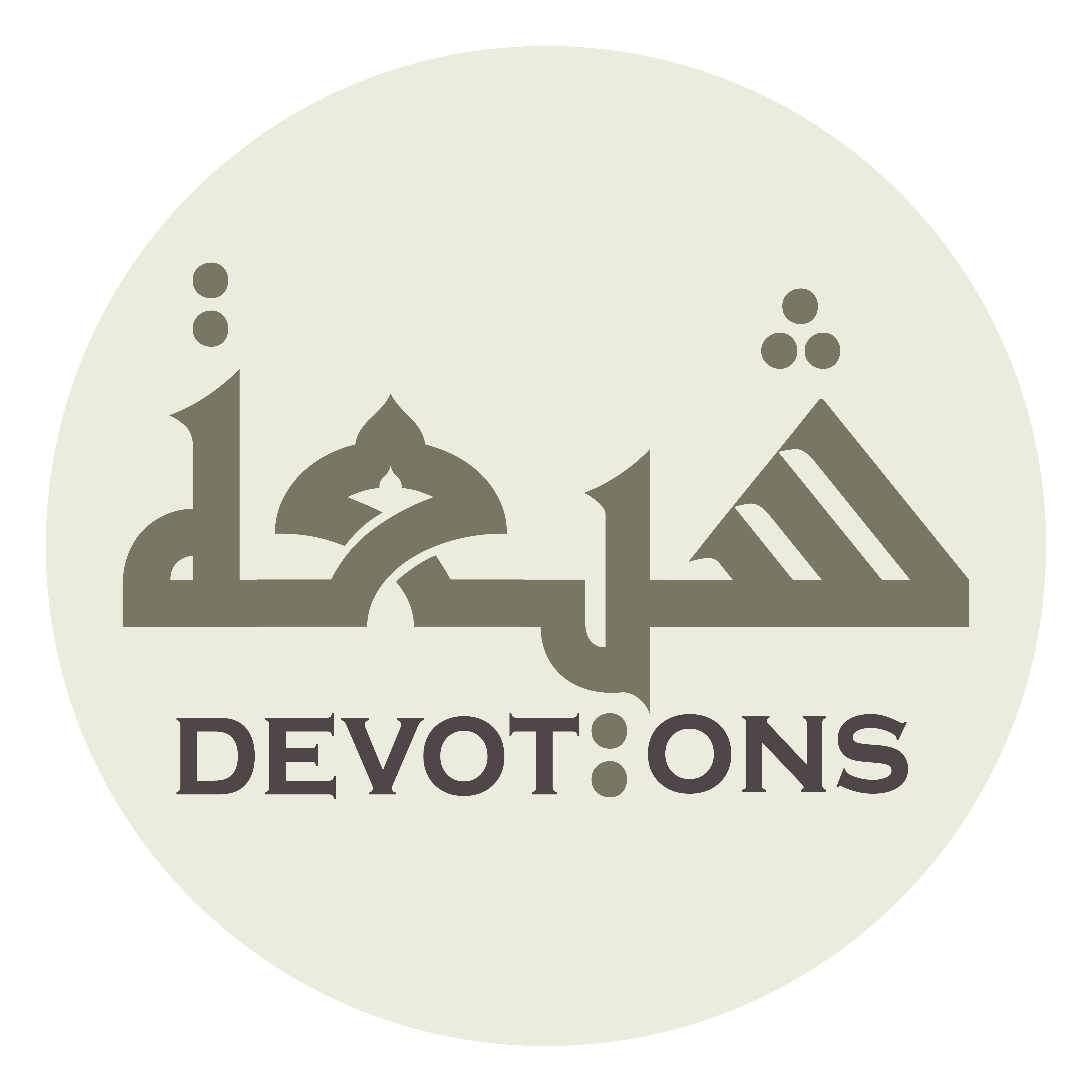 يَا عَالِمًا لَايَجْهَلُ

yā `āliman lāyajhal

O Omniscient Who never forgets,
Dua Jawshan Kabeer
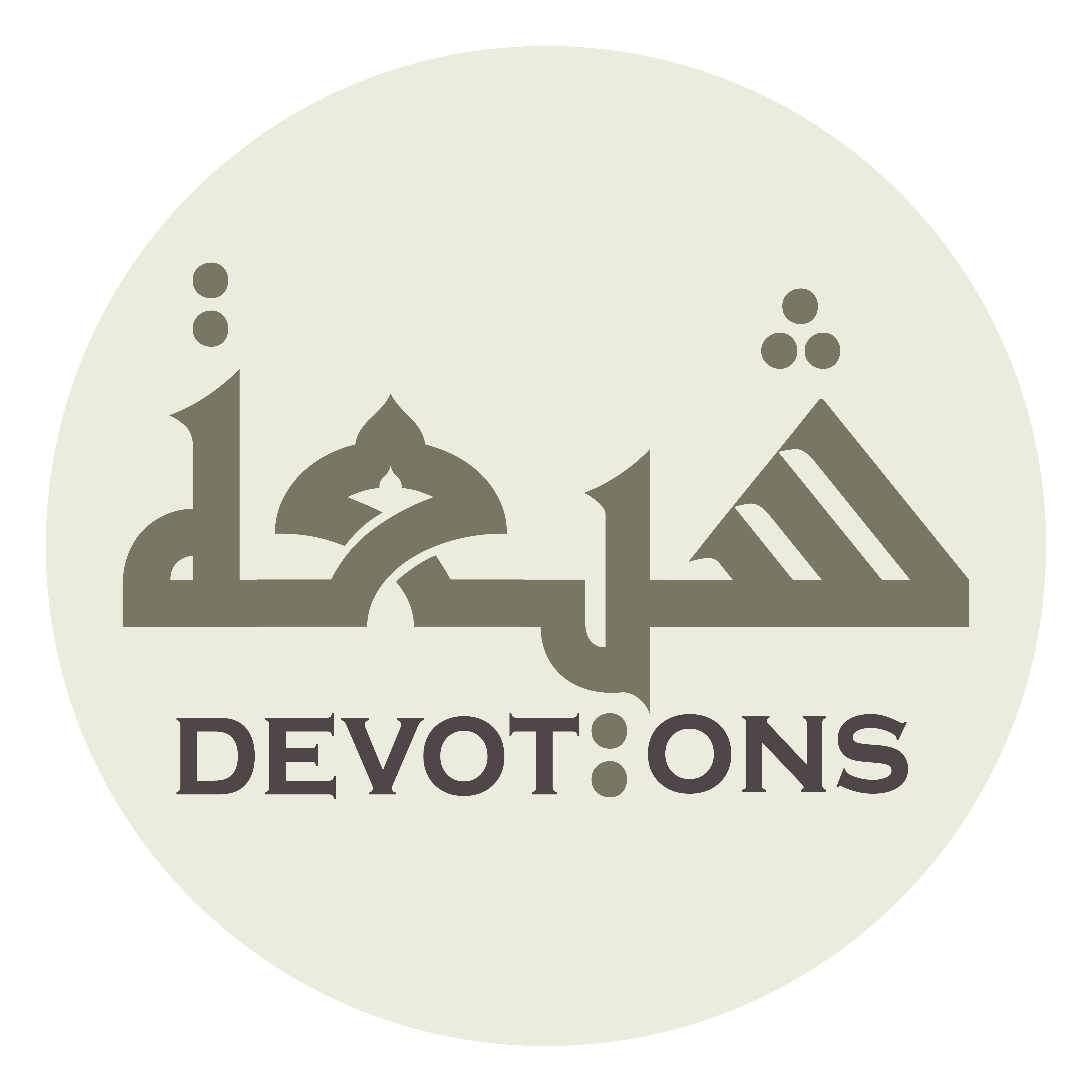 يَا صَمَدًا لَايُطْعَمُ

yā ṣamadan lāyuṭ`am

O Independent Who needs no sustenance,
Dua Jawshan Kabeer
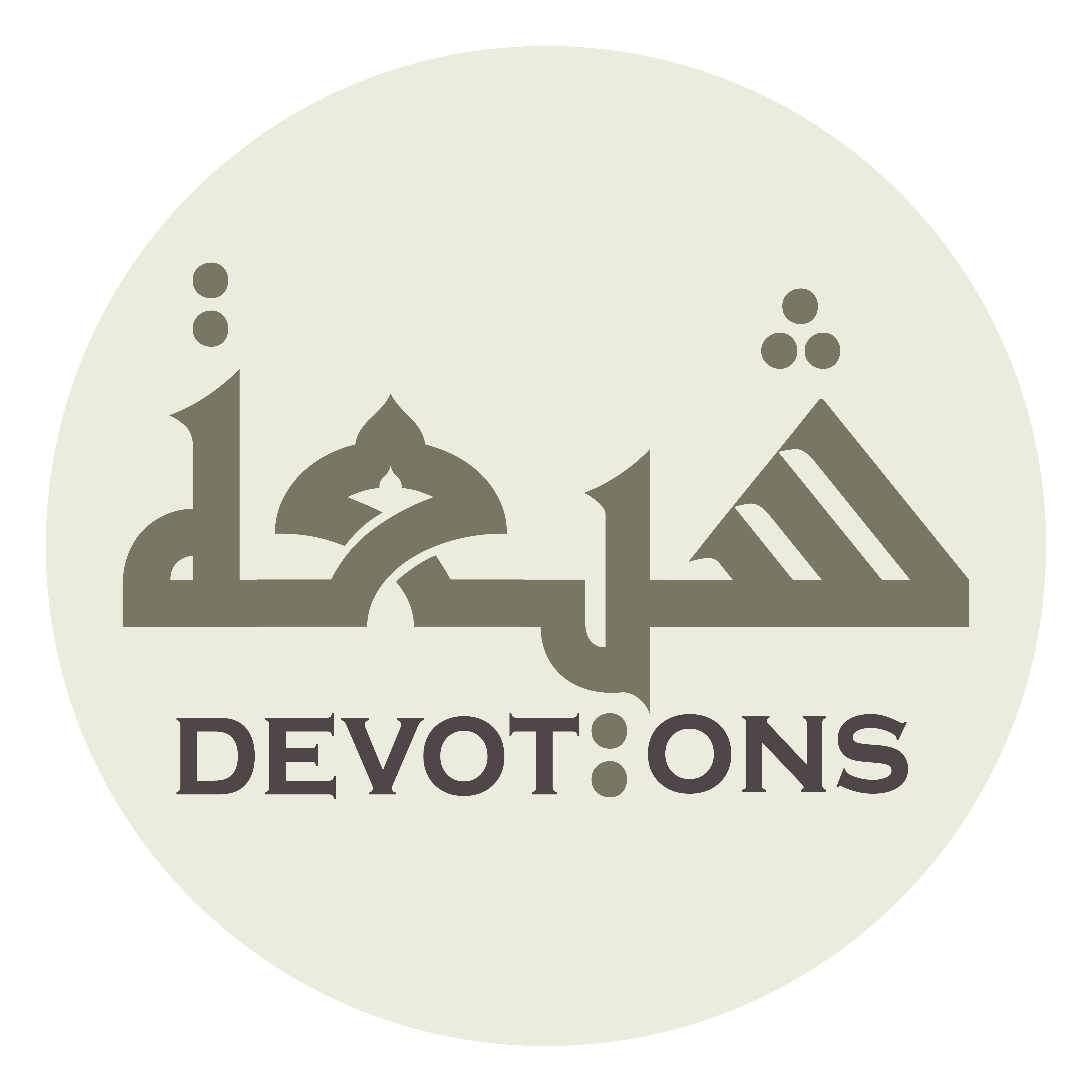 يَا قَوِيًّا لَايَضْعُفُ

yā qawiyyan lāyaḍ`uf

O Mighty Who never weakens.
Dua Jawshan Kabeer
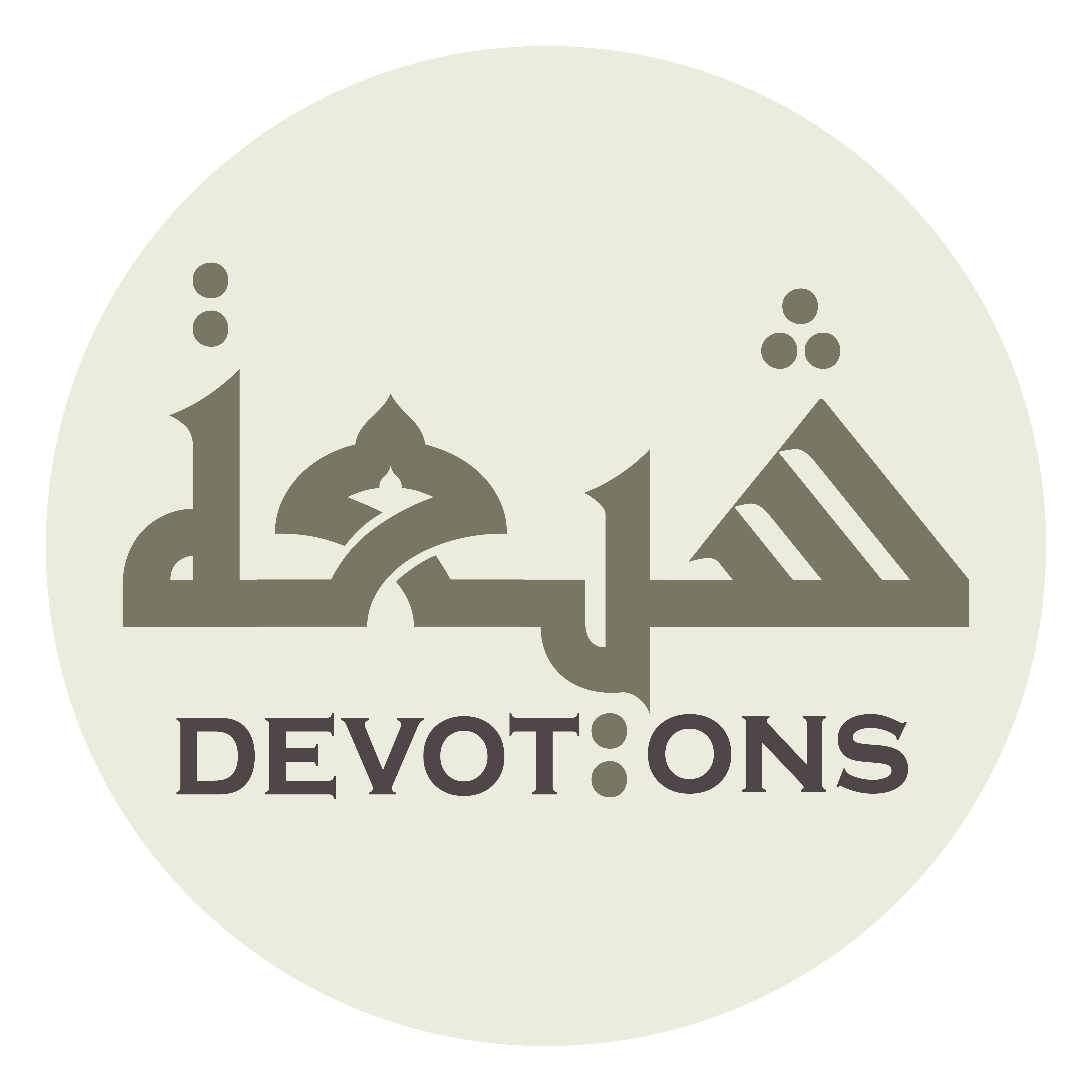 سُبْحَانَكَ يَا لَا إِلٰهَ إِلَّا اَنْتَ

subḥānaka yā lā ilāha illā ant

Praise be to You, there is no god but You,
Dua Jawshan Kabeer
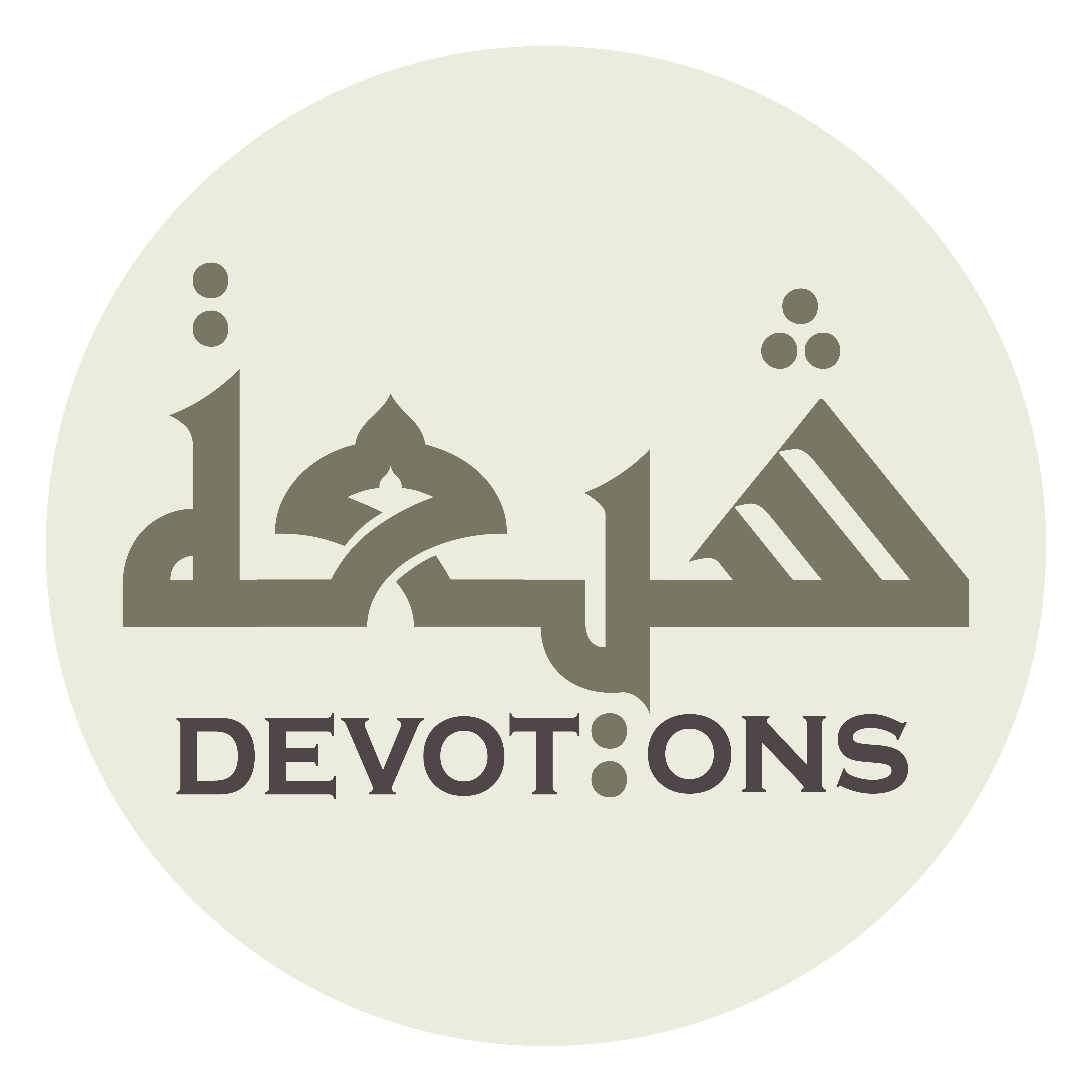 اَلغَوْثَ، اَلغَوْثَ

al ghawth, al ghawth

[I beseech you for] relief, relief
Dua Jawshan Kabeer
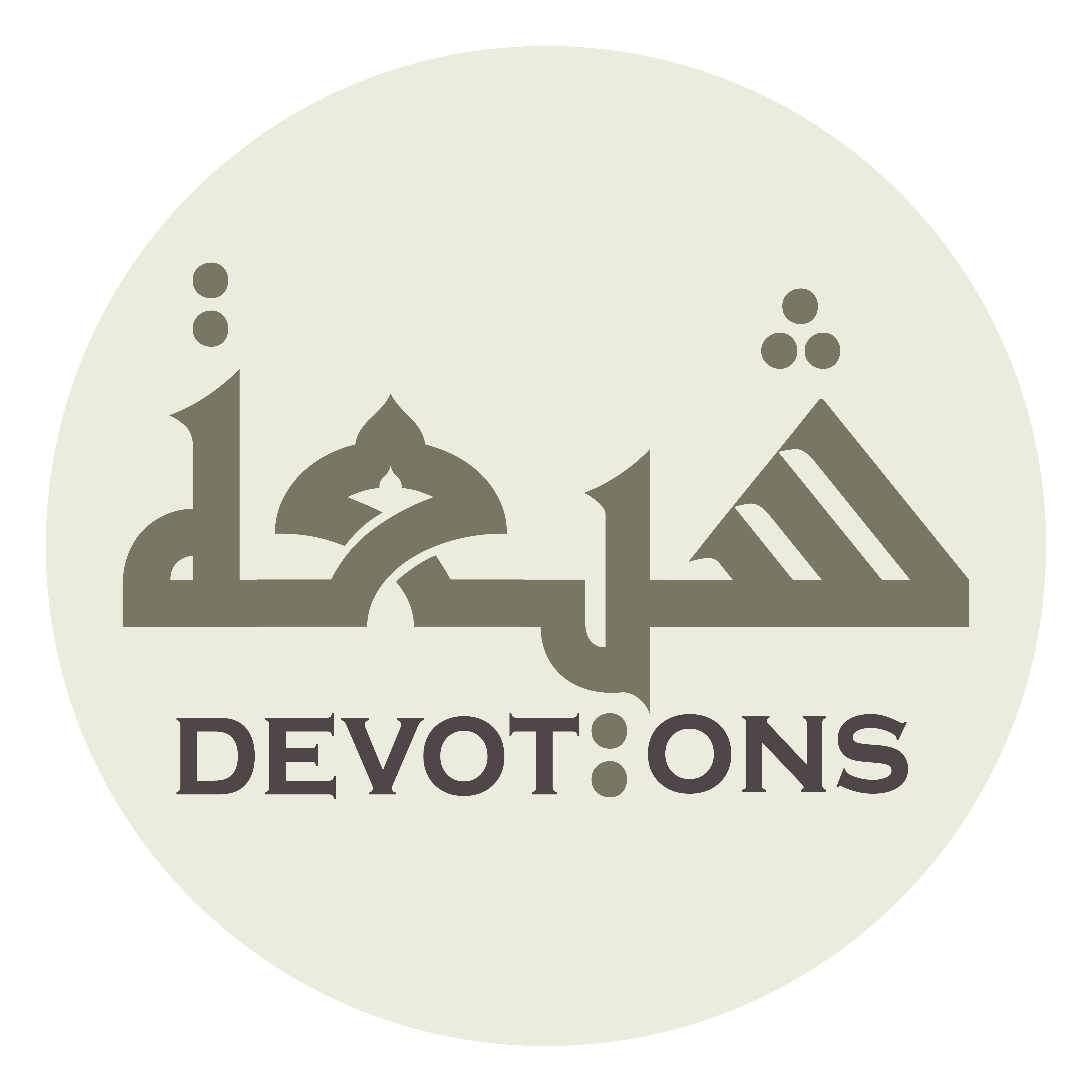 خَلِّصْنَا مِنَ النَّارِ يَا رَبِّ

khalliṣnā minan nāri yā rabb

Protect us from the Fire, O Lord.
Dua Jawshan Kabeer
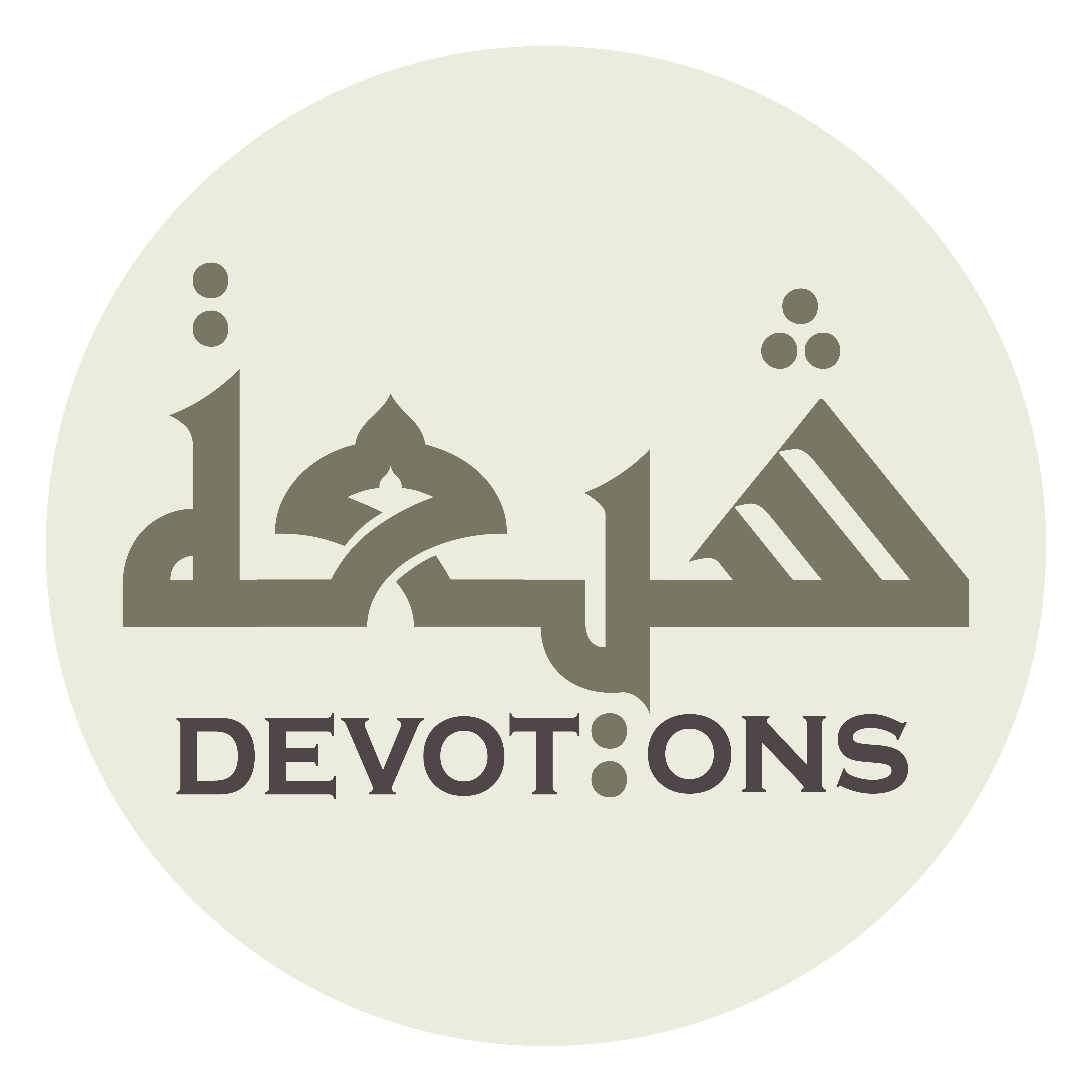 32\100
Dua Jawshan Kabeer
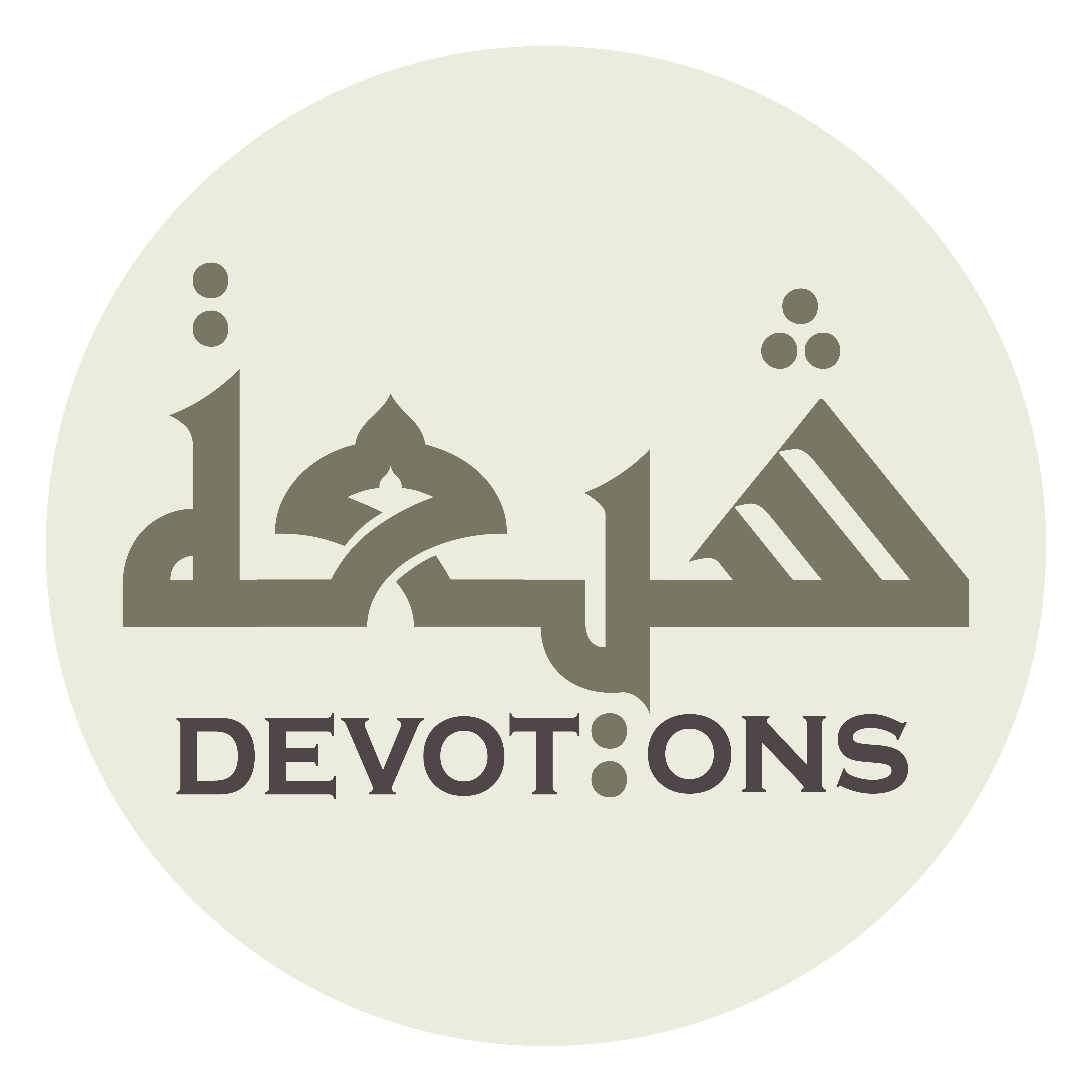 TO SUBDUE ENEMIES
Dua Jawshan Kabeer
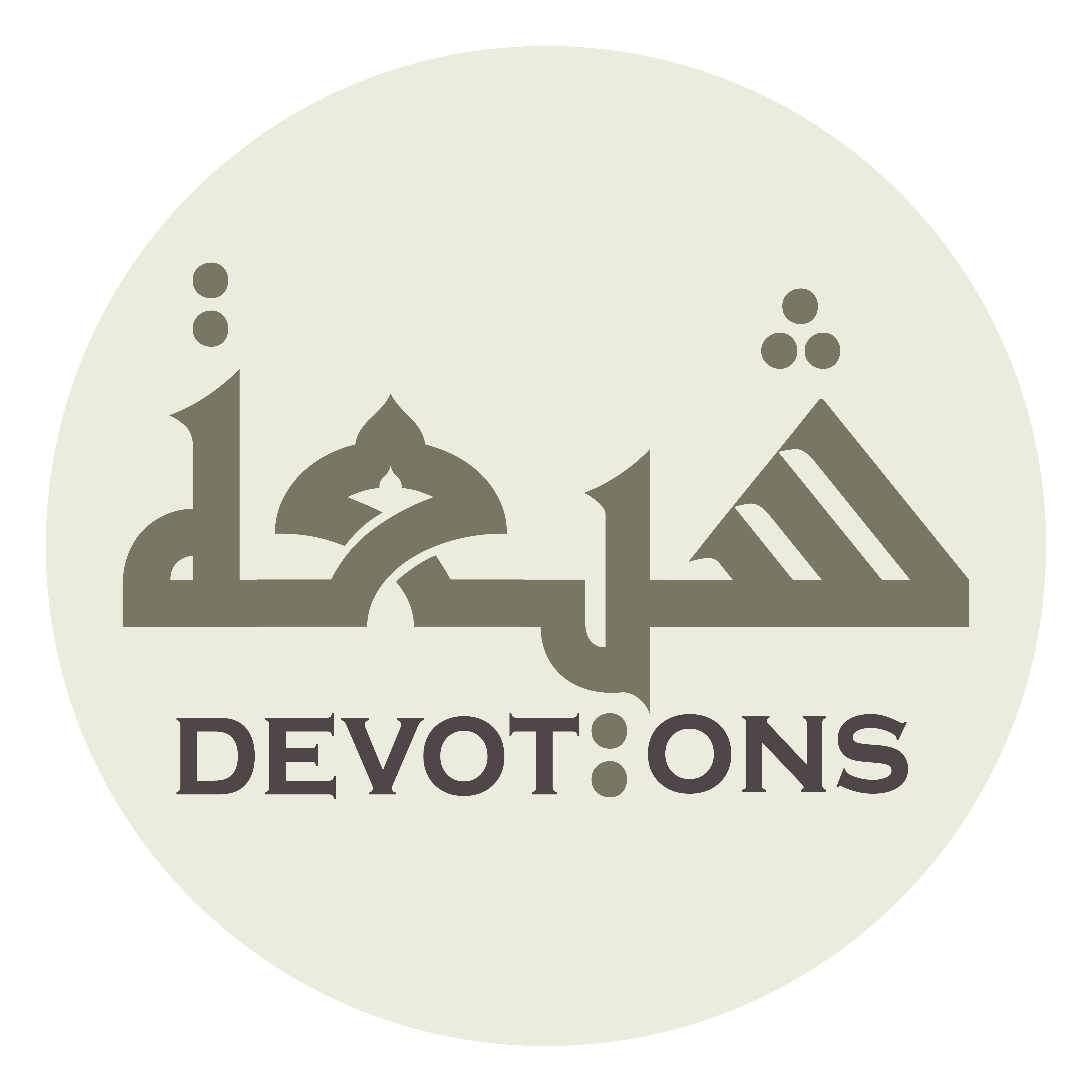 اَللّٰهُمَّ إِنِّي أَسْأَلُكَ بِاسْمِكَ

allāhumma innī as-aluka bismik

O Allah, verily I beseech You in Your name:
Dua Jawshan Kabeer
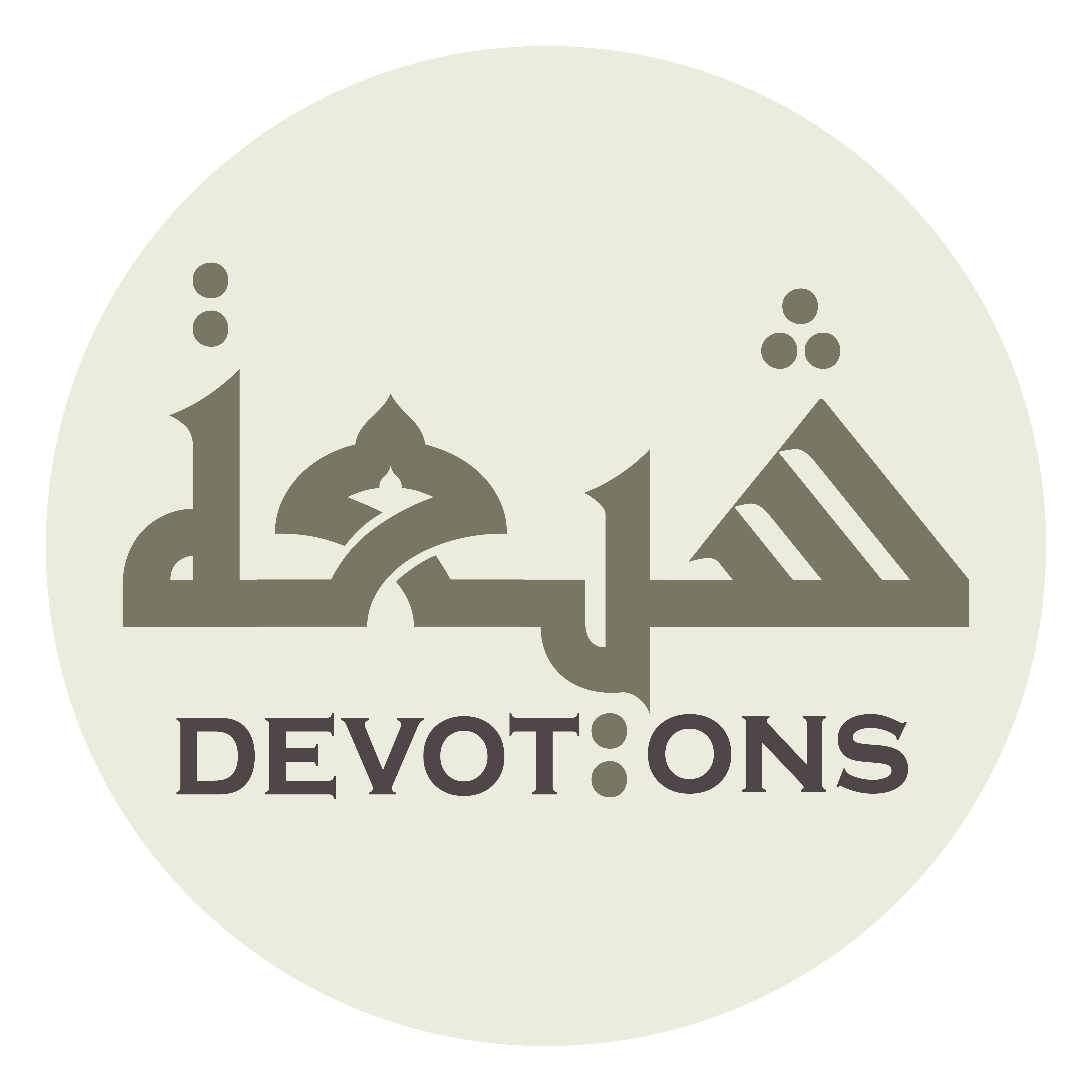 يَا أَحَدُ يَا وَاحِدُ

yā aḥadu yā wāḥid

O Unique, O One,
Dua Jawshan Kabeer
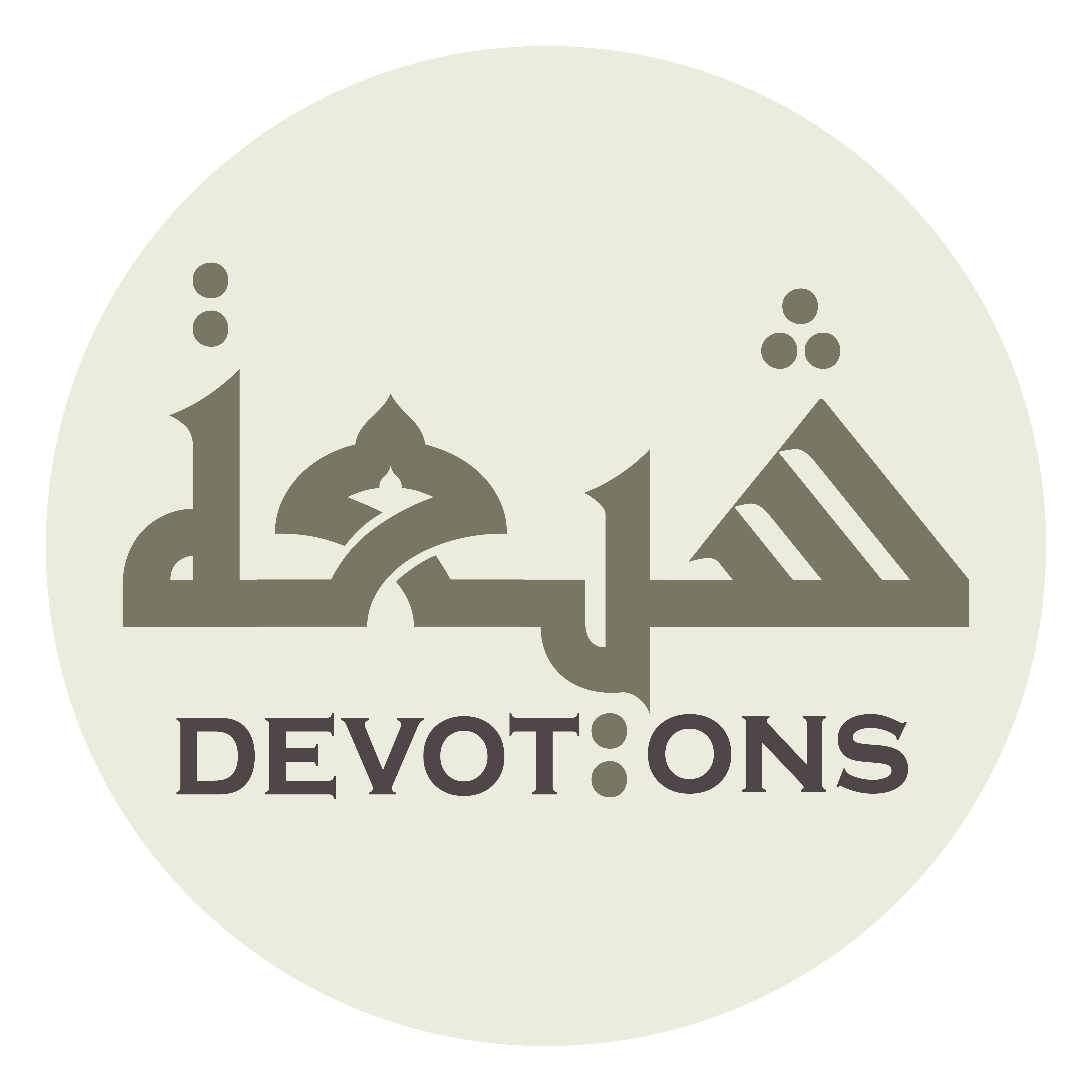 يَا شَاهِدُ يَا مَاجِدُ

yā shāhidu yā mājid

O Present, O Praiser,
Dua Jawshan Kabeer
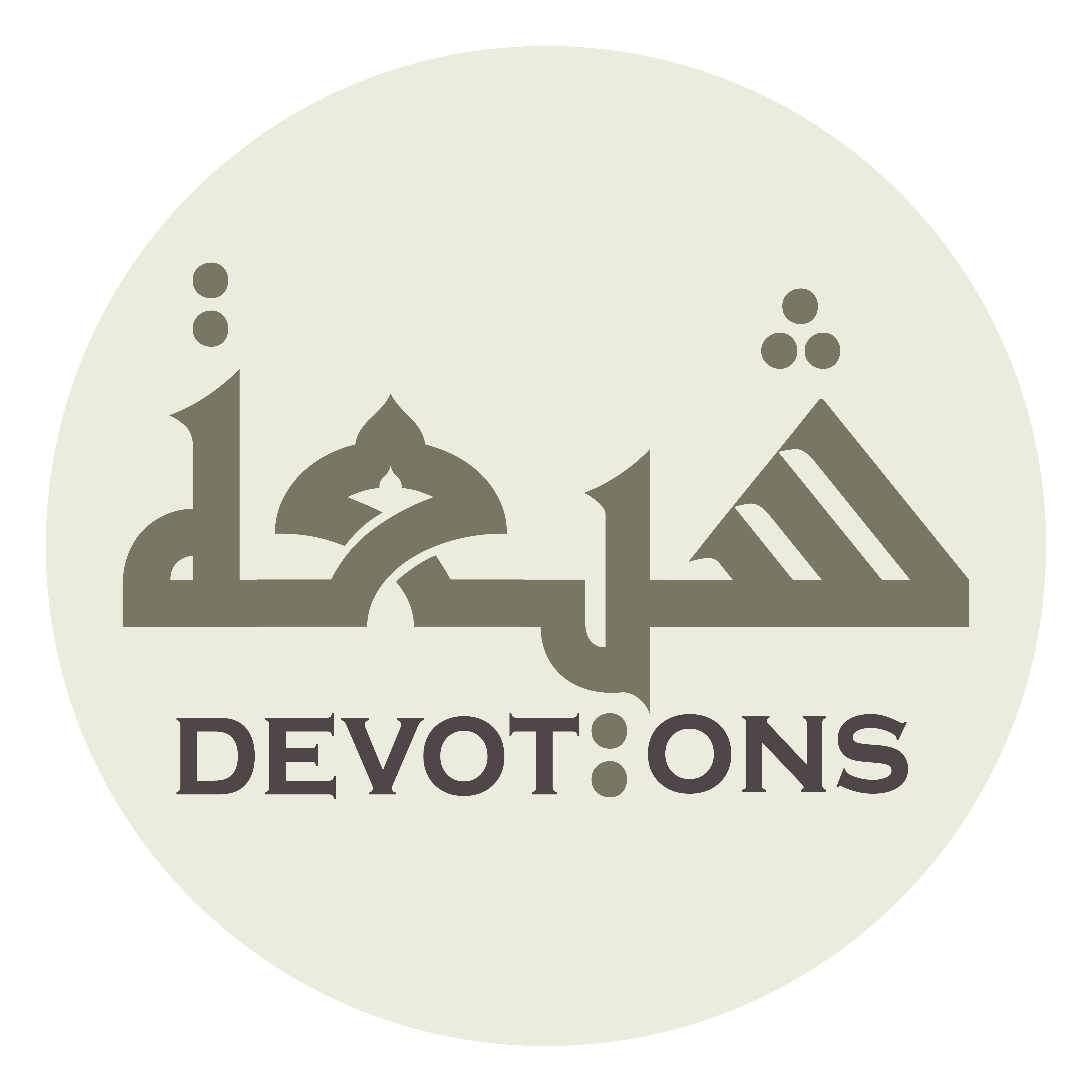 يَا حَامِدُ يَا رَاشِدُ

yā ḥāmidu yā rāshid

O Exalted, O Guide,
Dua Jawshan Kabeer
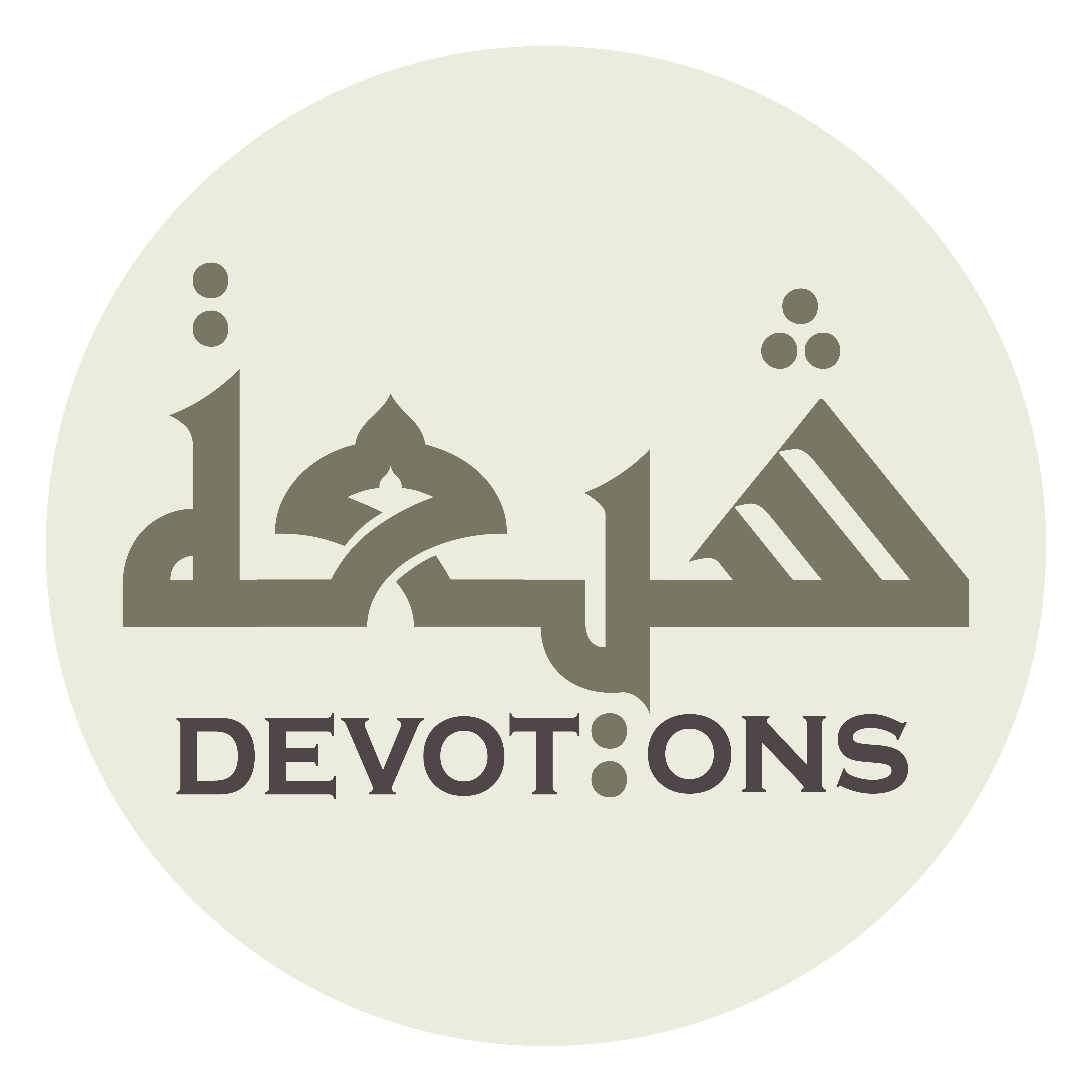 يَا بَاعِثُ يَا وَارِثُ

yā bā`ithu yā wārith

O Resurrector, O Heir,
Dua Jawshan Kabeer
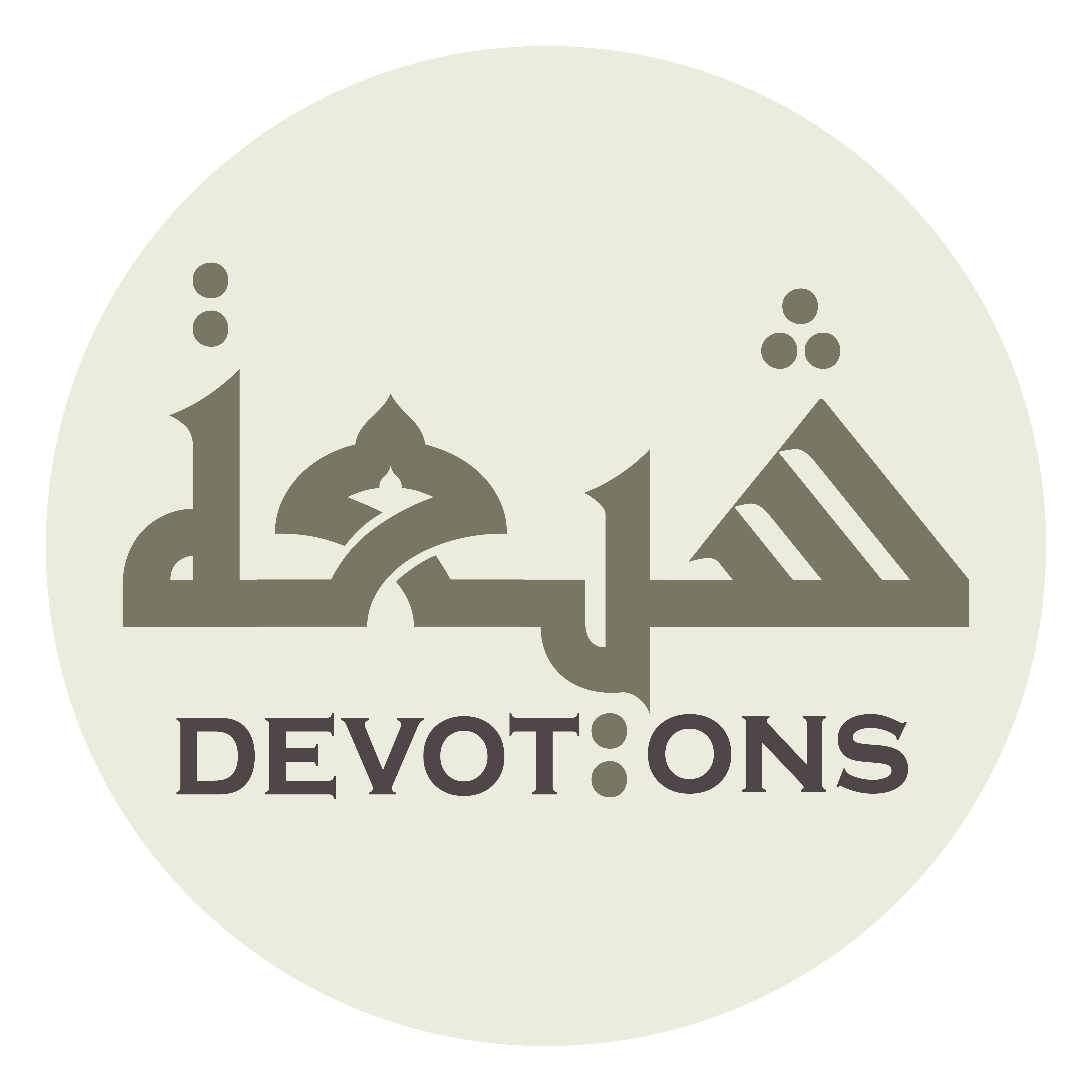 يَا ضَارُّ يَا نَافِعُ

yā ḍārru yā nāfi`

O Harmful to the unjust, O Beneficial to the just.
Dua Jawshan Kabeer
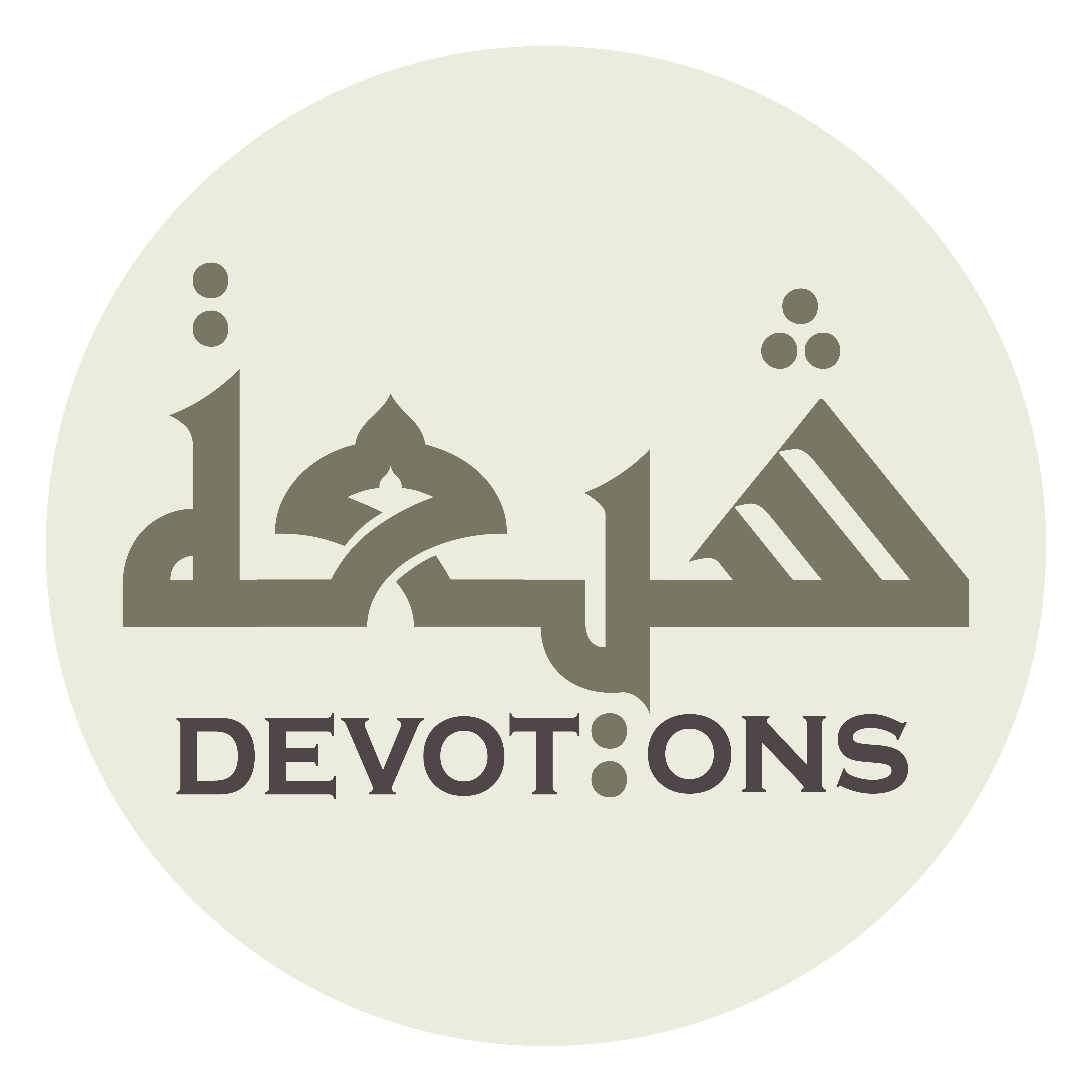 سُبْحَانَكَ يَا لَا إِلٰهَ إِلَّا اَنْتَ

subḥānaka yā lā ilāha illā ant

Praise be to You, there is no god but You,
Dua Jawshan Kabeer
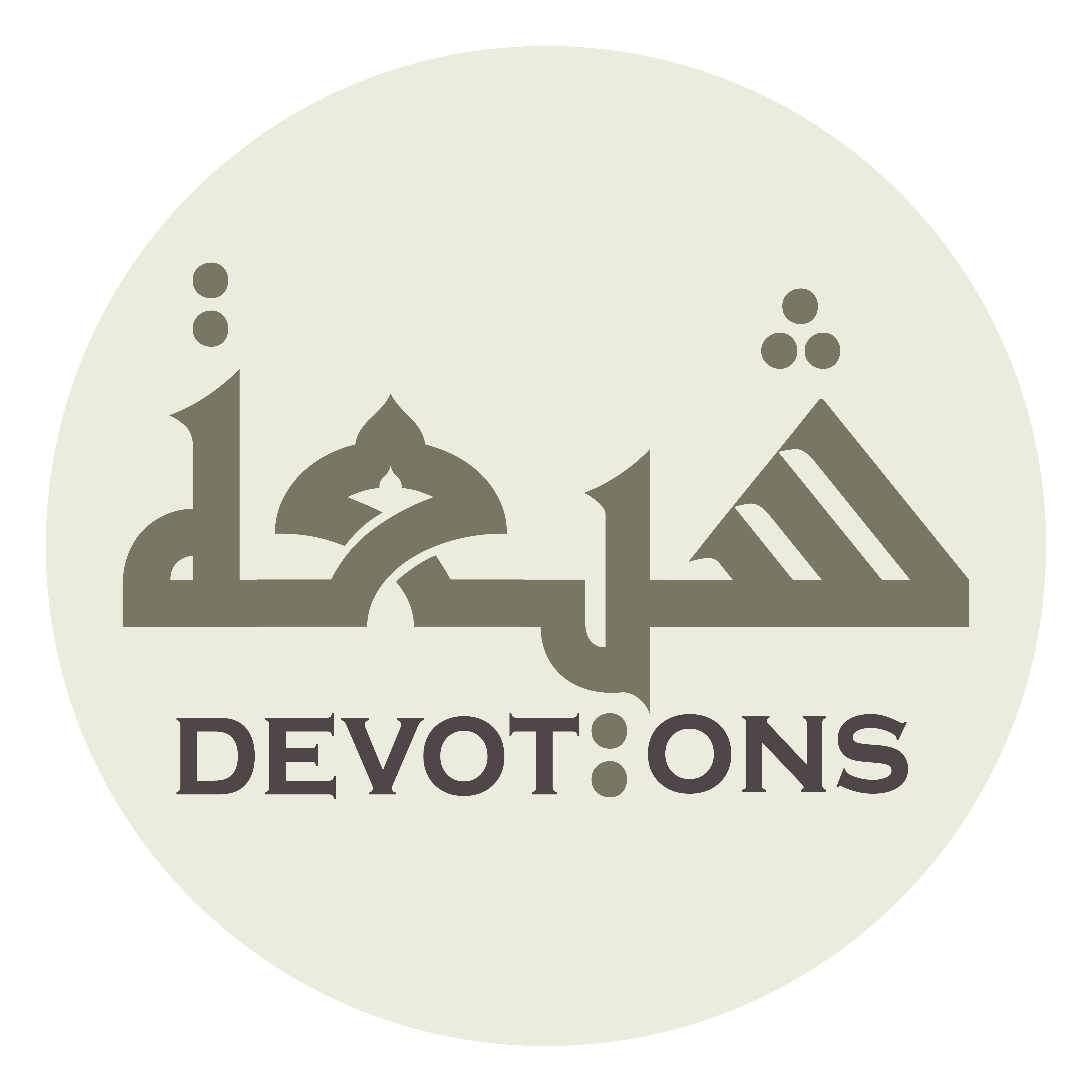 اَلغَوْثَ، اَلغَوْثَ

al ghawth, al ghawth

[I beseech you for] relief, relief
Dua Jawshan Kabeer
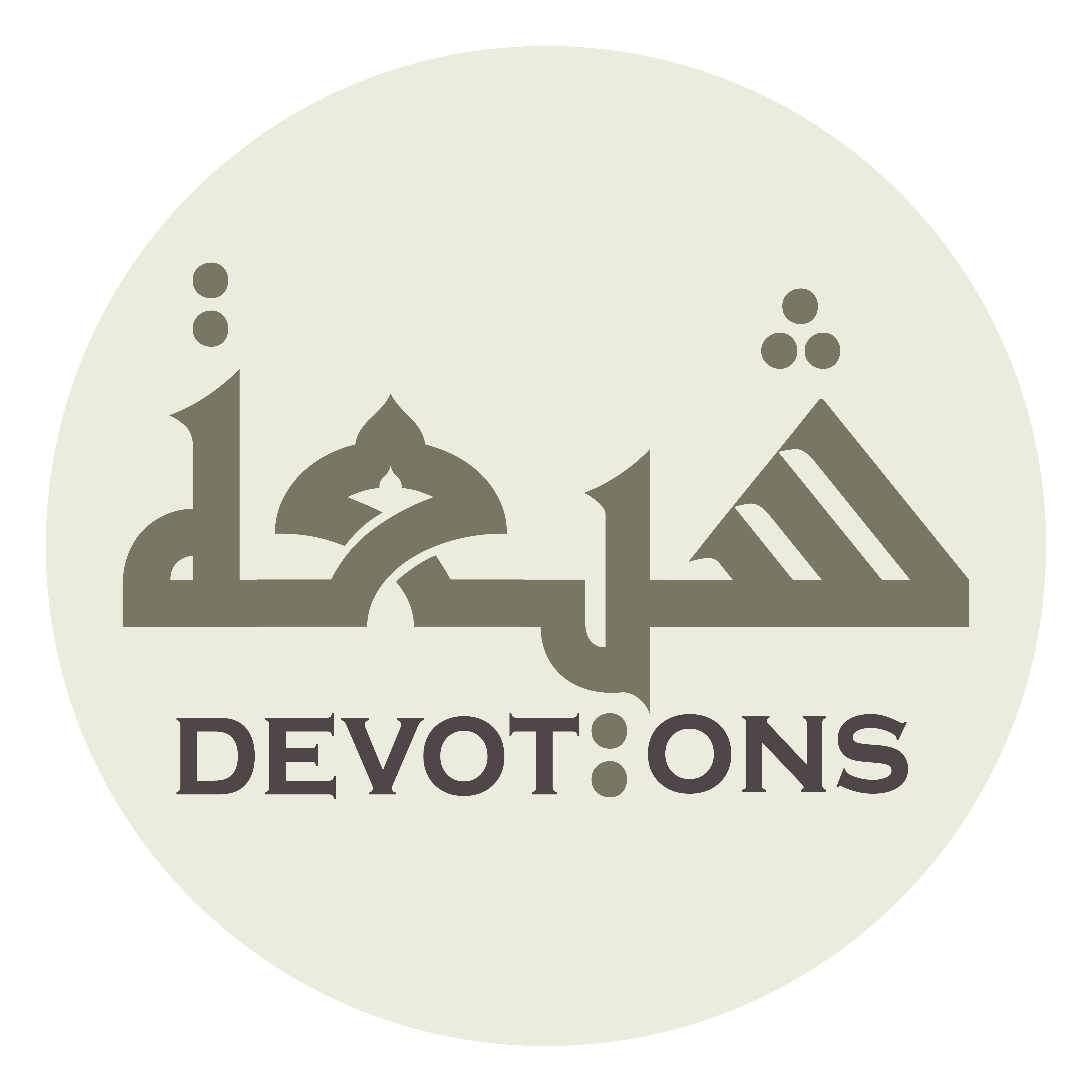 خَلِّصْنَا مِنَ النَّارِ يَا رَبِّ

khalliṣnā minan nāri yā rabb

Protect us from the Fire, O Lord.
Dua Jawshan Kabeer
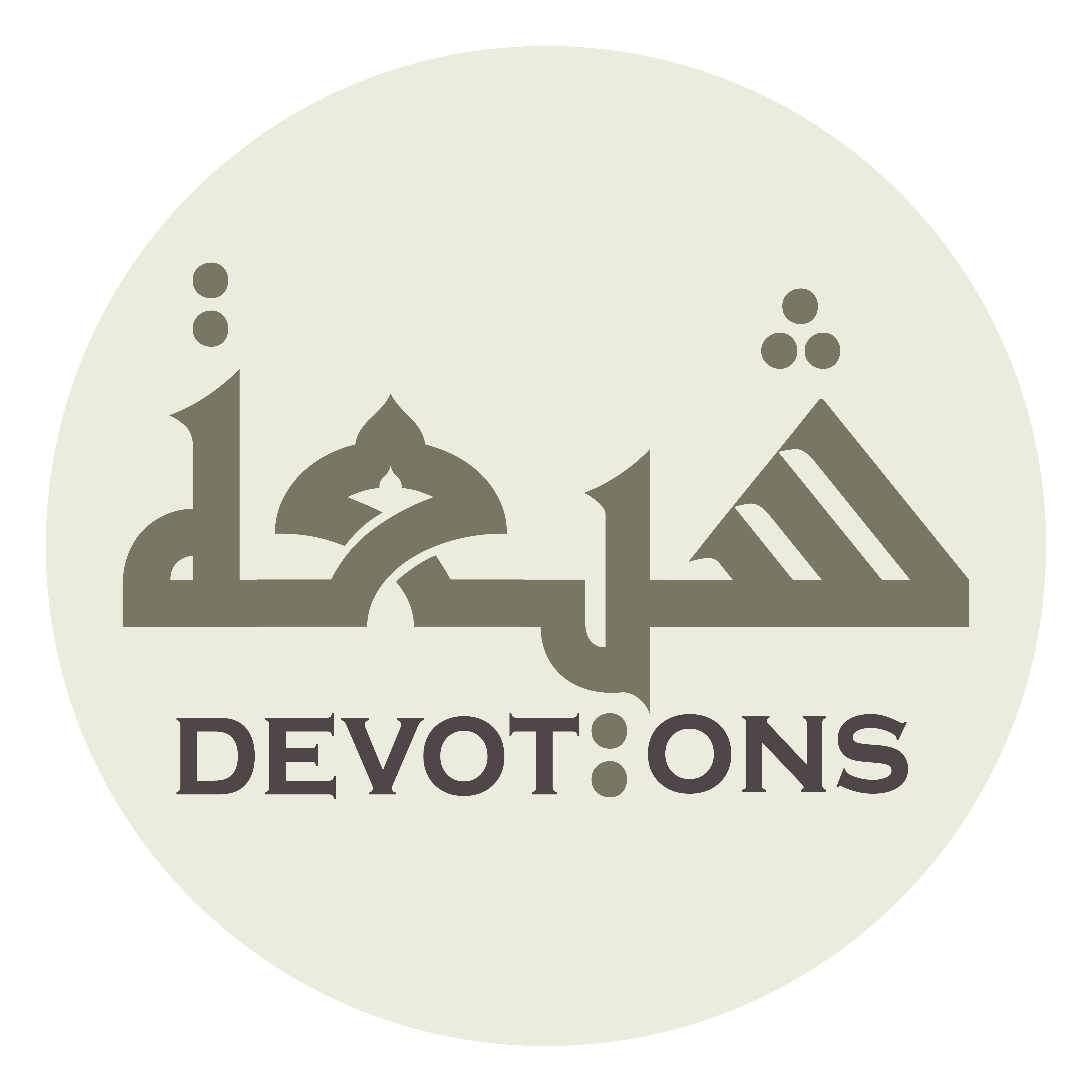 33\100
Dua Jawshan Kabeer
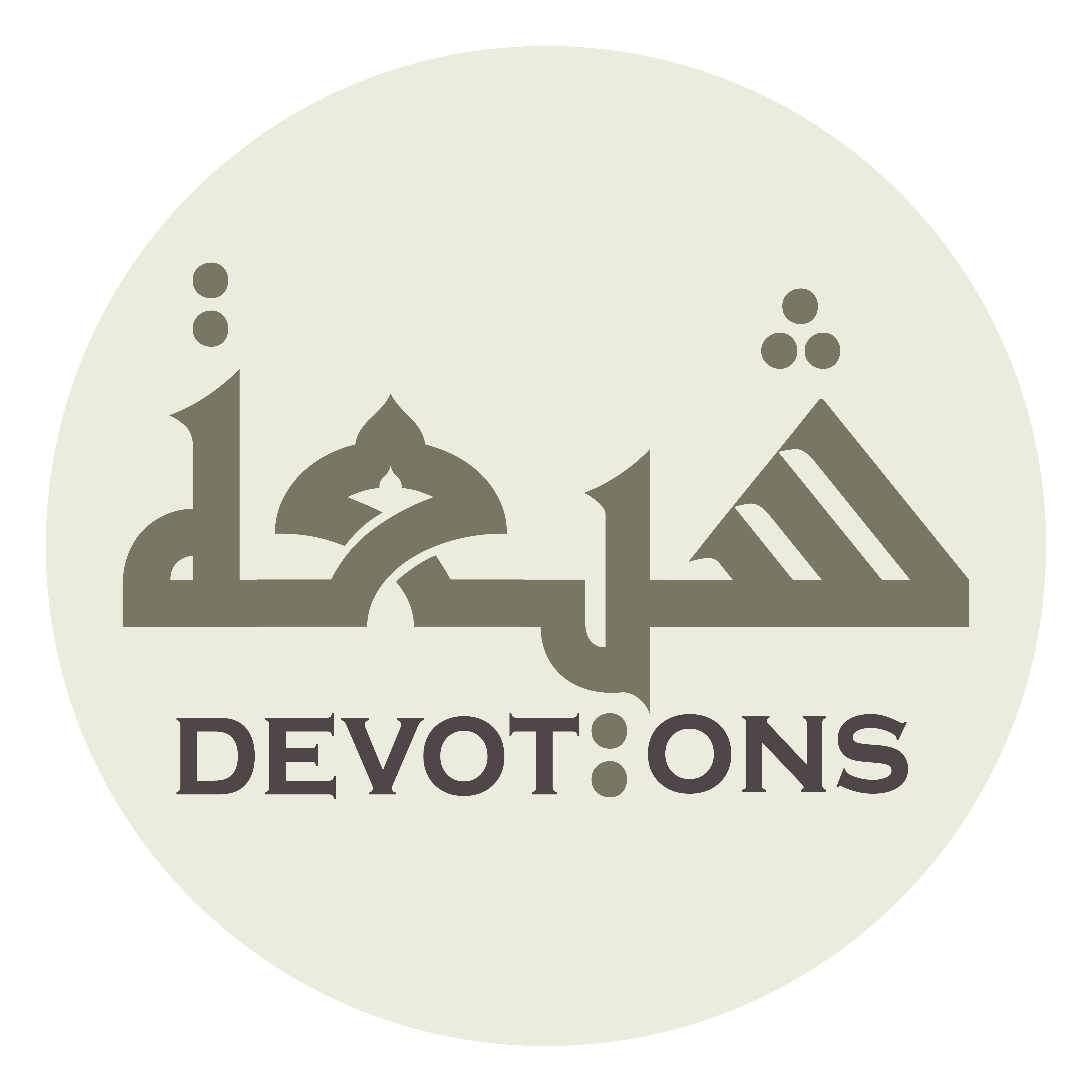 TO FACE RULERS
Dua Jawshan Kabeer
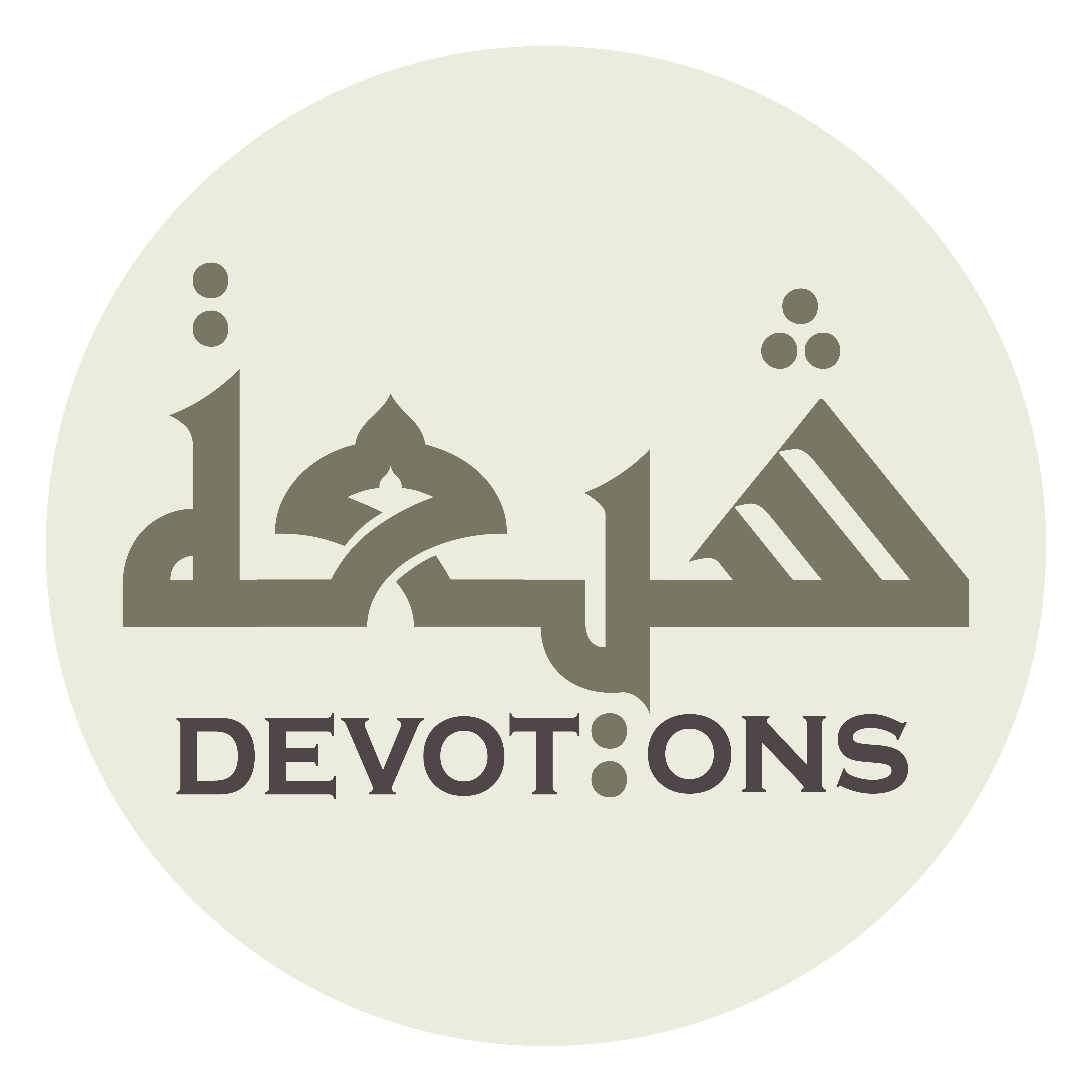 يَا أَعْظَمَ مِنْ كُلِّ عَظِيمٍ

yā a`ẓama min kulli `aẓīm

O Grandest of all the grand,
Dua Jawshan Kabeer
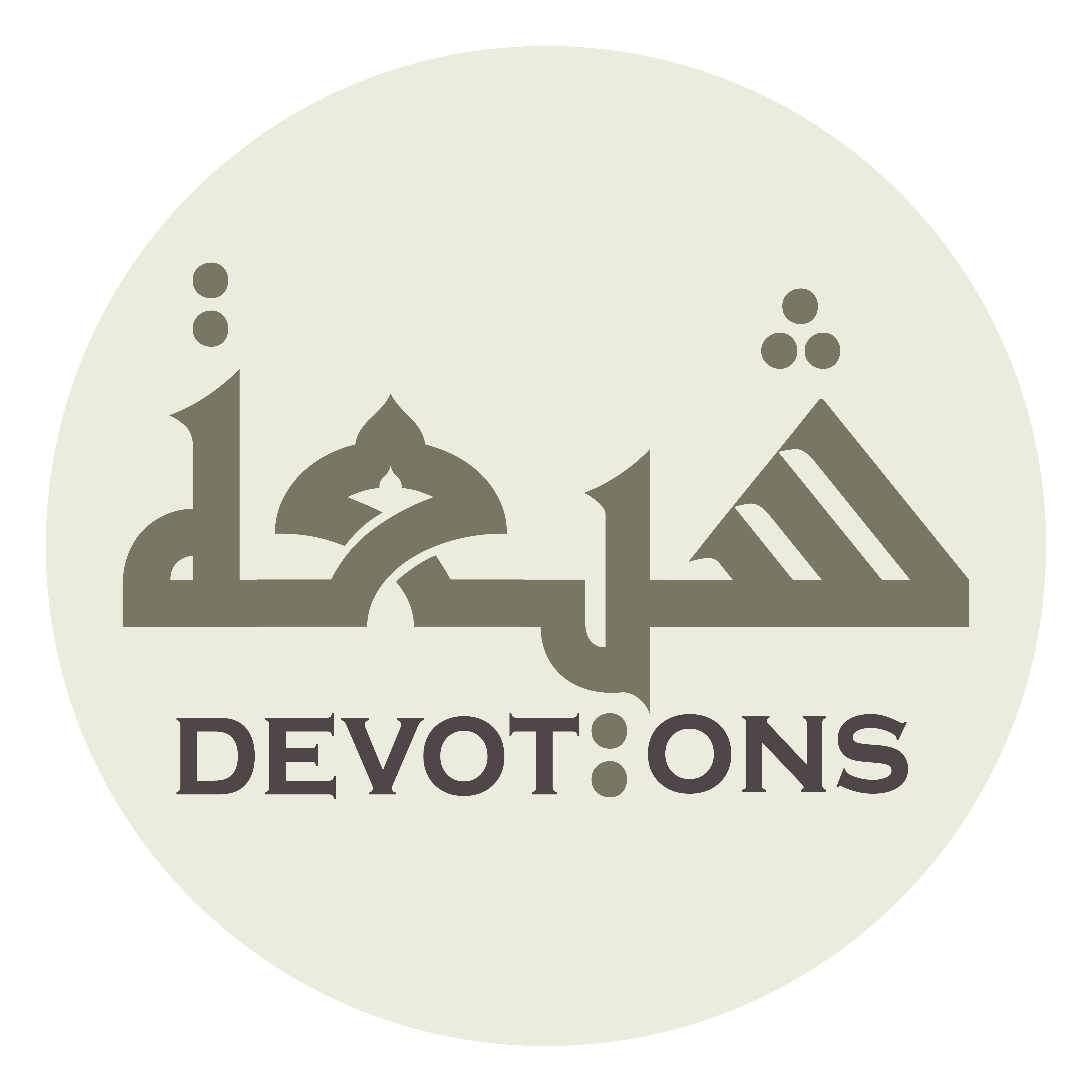 يَا أَكْرَمَ مِنْ كُلِّ كَرِيمٍ

yā akrama min kulli karīm

O Most Magnanimous of all the magnanimous,
Dua Jawshan Kabeer
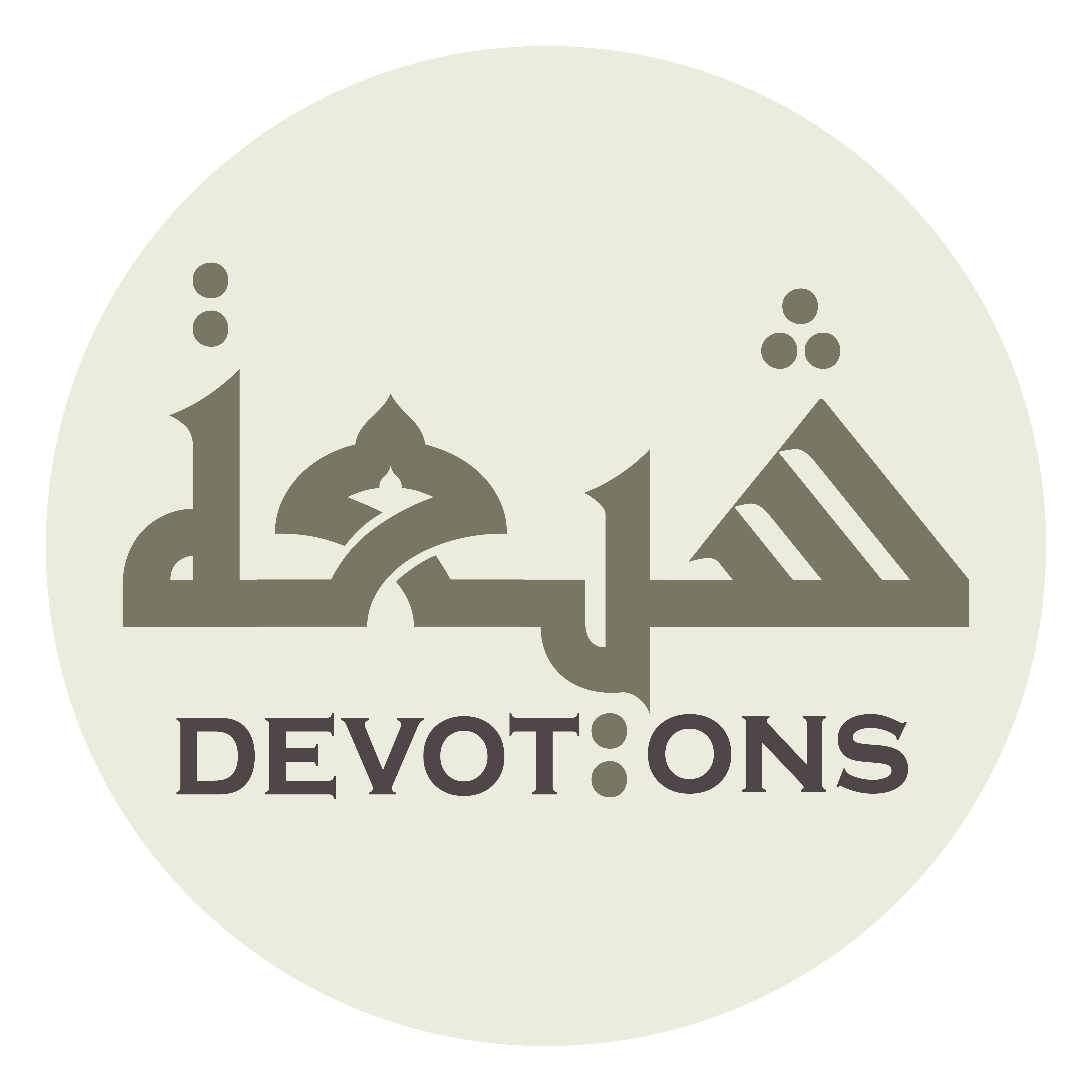 يَا أَرْحَمَ مِنْ كُلِّ رَحِيمٍ

yā ar-ḥama min kulli raḥīm

O Most Merciful of all the merciful,
Dua Jawshan Kabeer
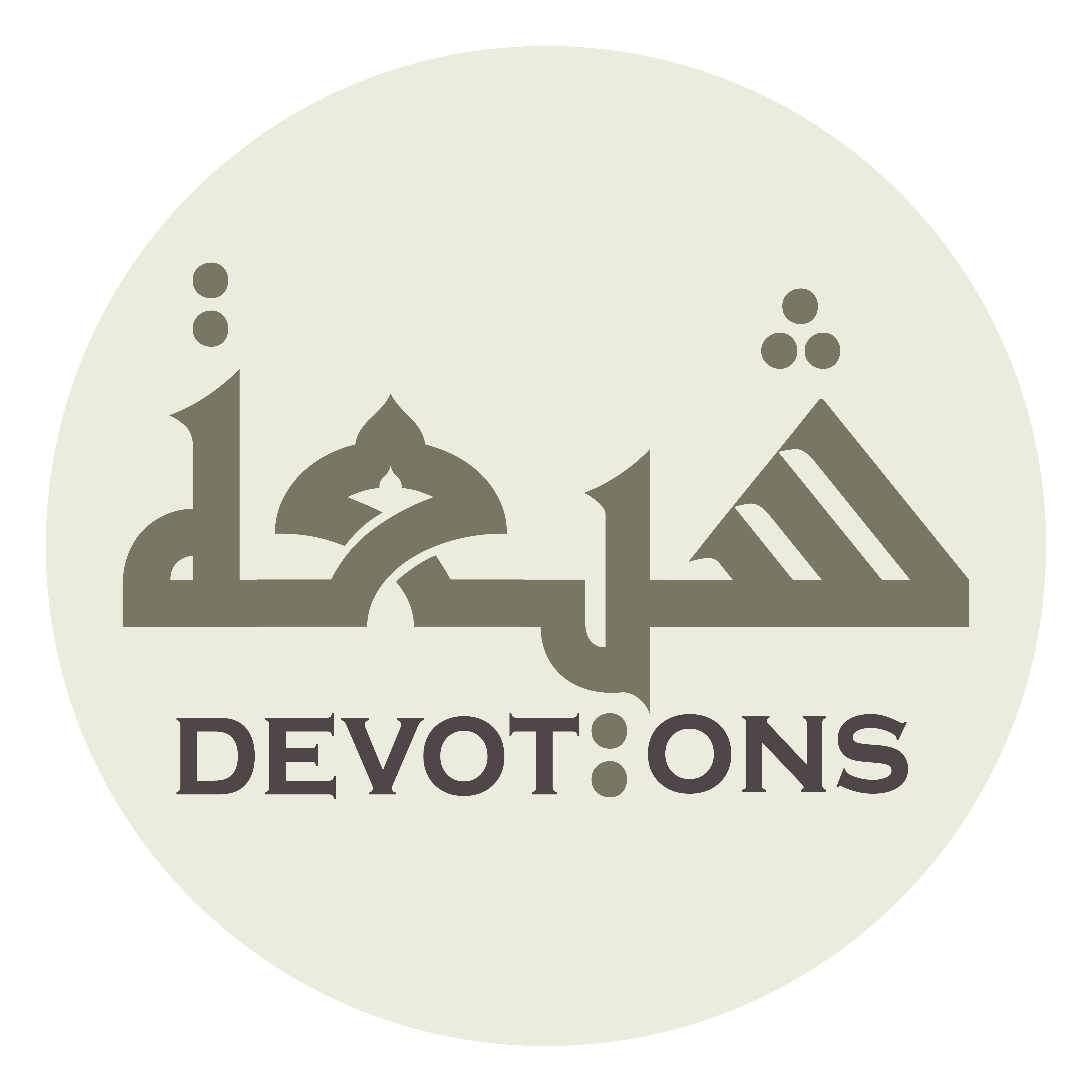 يَا أَعْلَمَ مِنْ كُلِّ عَلِيمٍ

yā a`lama min kulli `alīm

O Most Knowledgeable of all knowers,
Dua Jawshan Kabeer
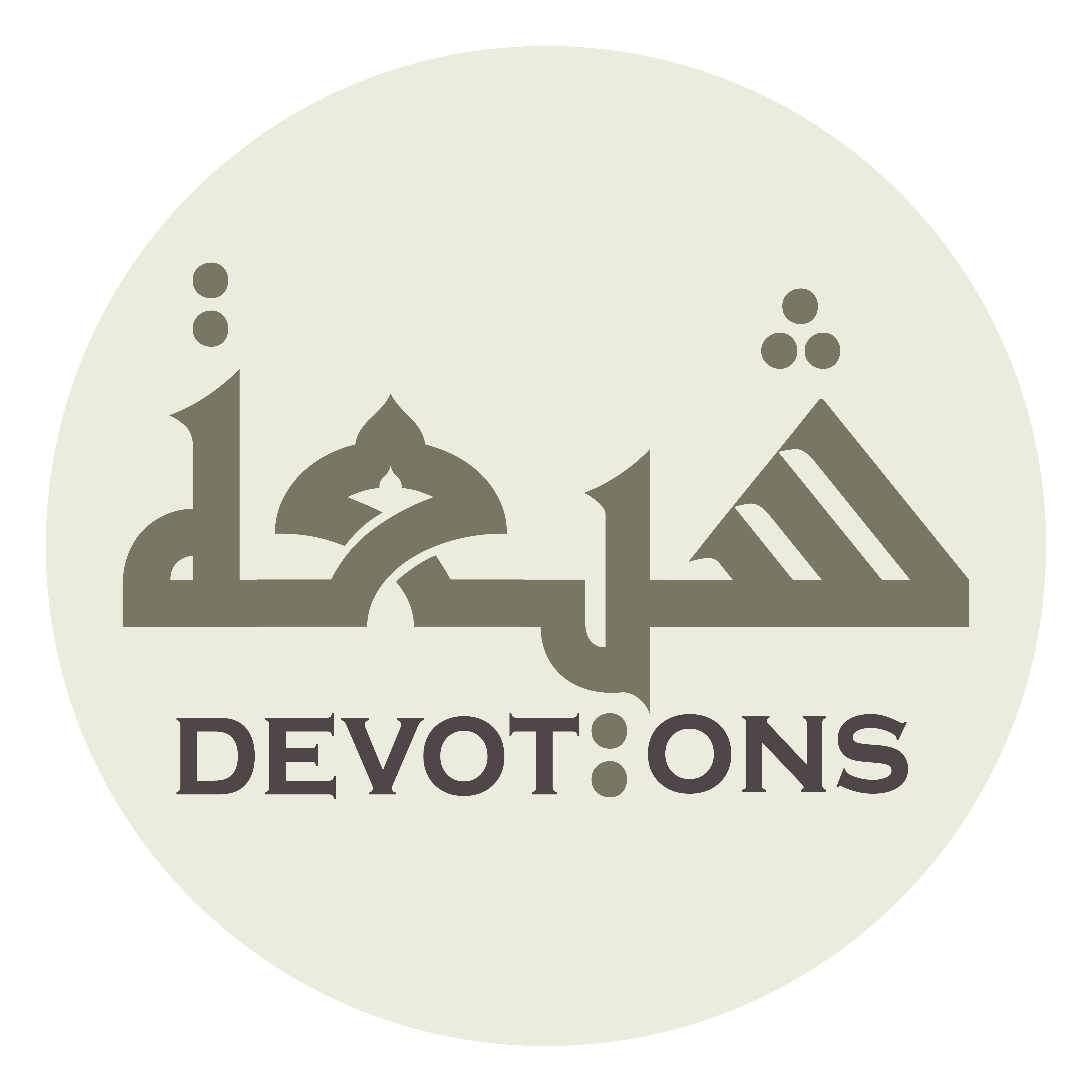 يَا أَحْكَمَ مِنْ كُلِّ حَكِيمٍ

yā aḥkama min kulli ḥakīm

O Most Wise of all the wise,
Dua Jawshan Kabeer
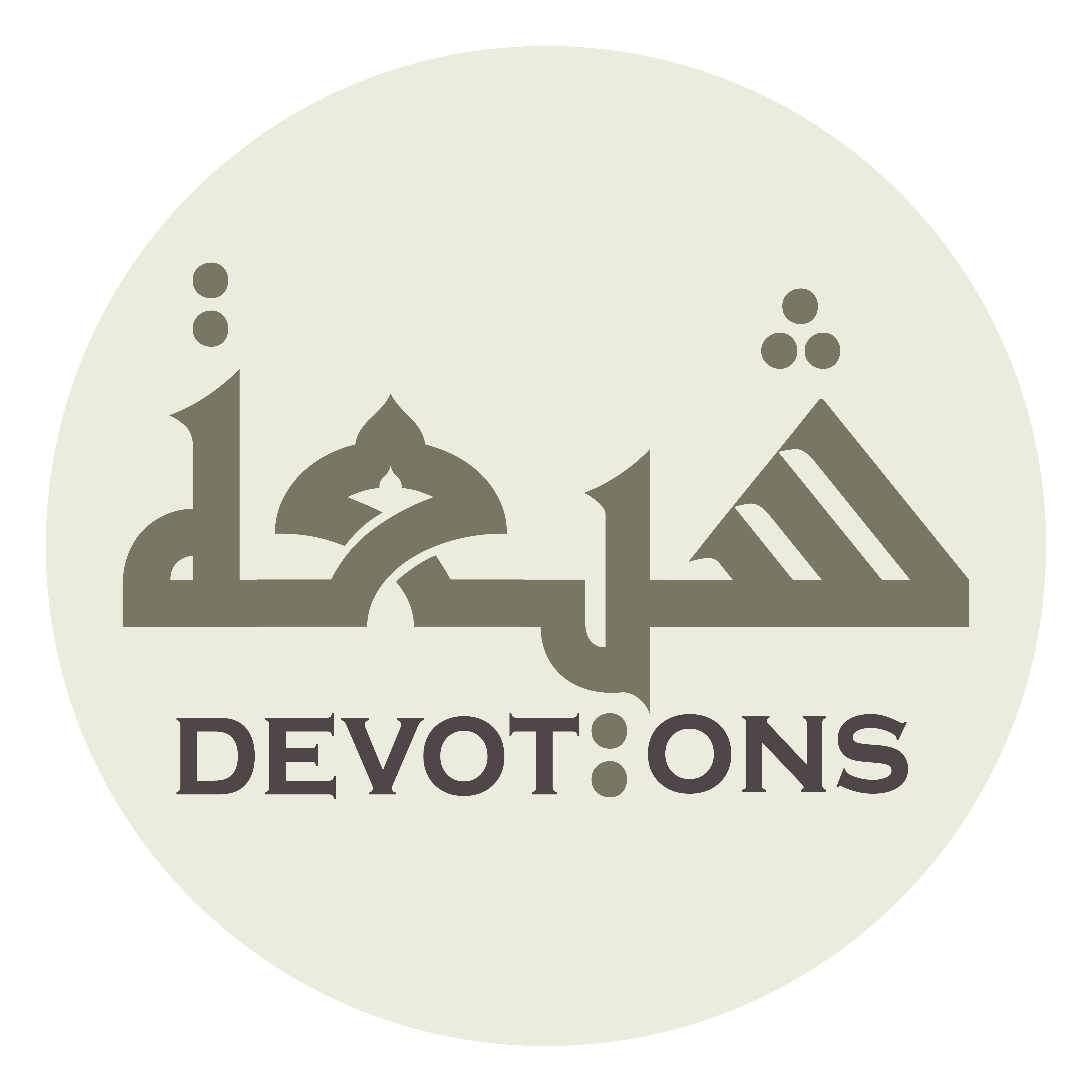 يَا أَقْدَمَ مِنْ كُلِّ قَدِيمٍ

yā aqdama min kulli qadīm

O Most Ancient of all the ancient,
Dua Jawshan Kabeer
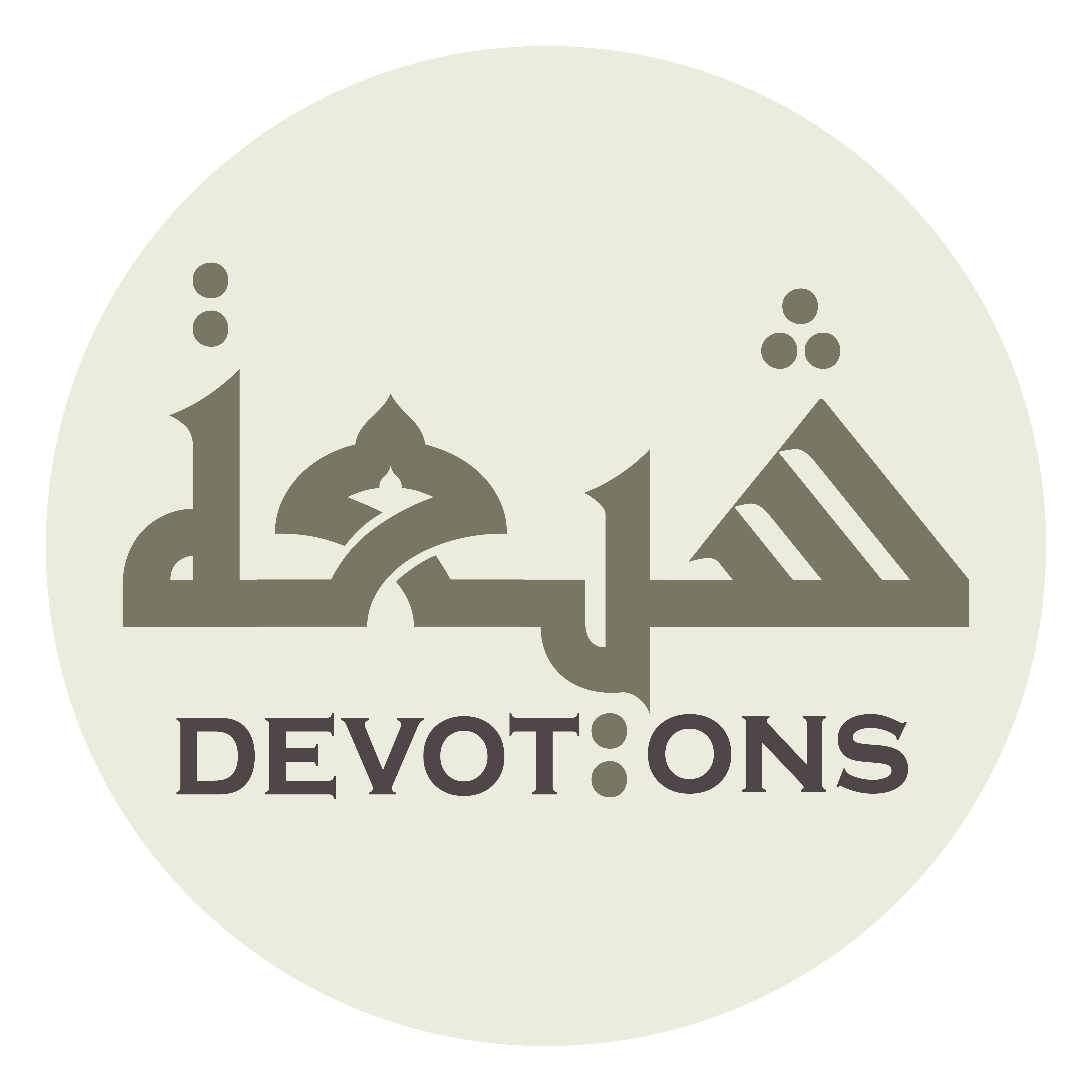 يَا أَكْبَرَ مِنْ كُلِّ كَبِيرٍ

yā akbara min kulli kabīr

O Most Great of all the great,
Dua Jawshan Kabeer
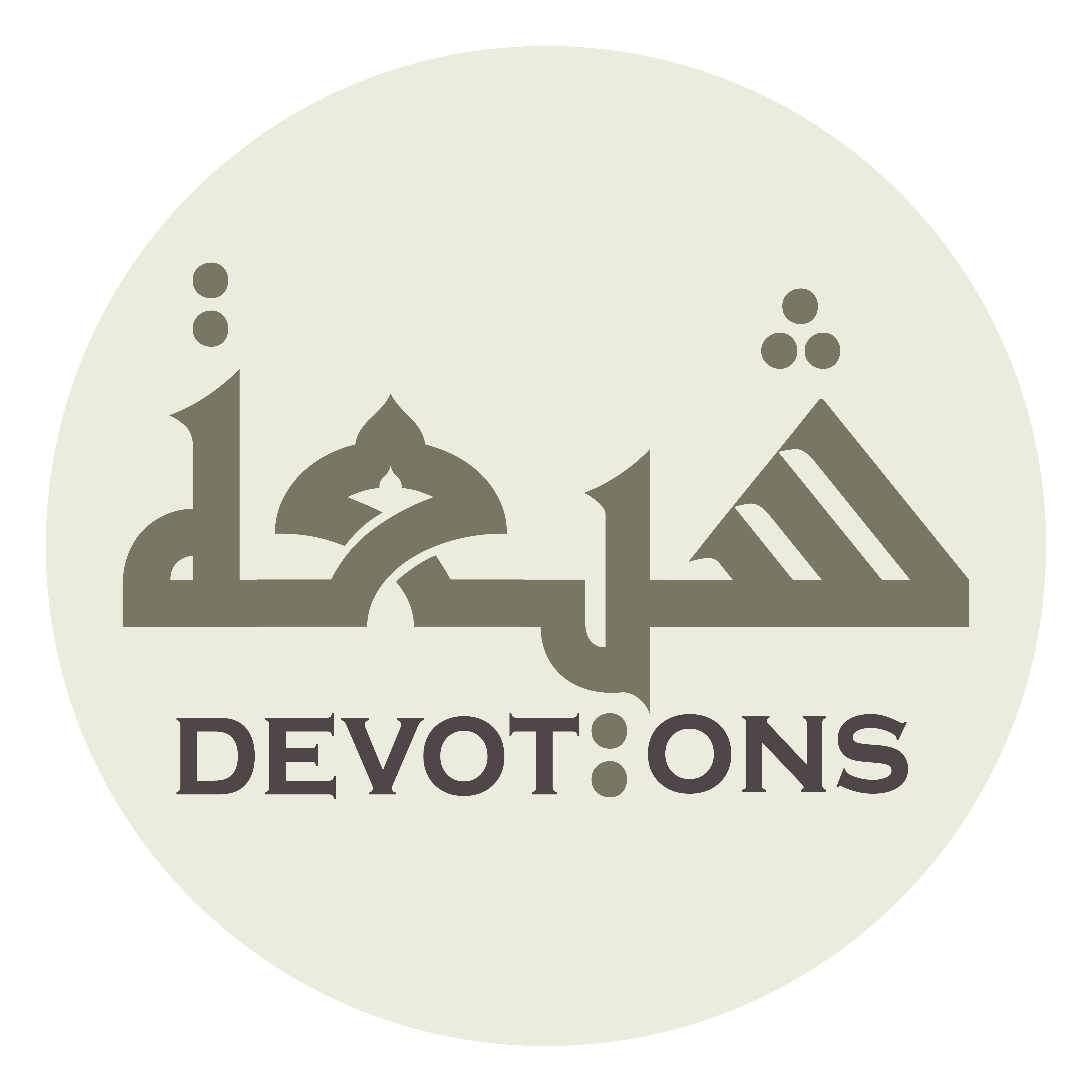 يَا أَلْطَفَ مِنْ كُلِّ لَطِيفٍ

yā alṭafa min kulli laṭīf

O Most Benign of all the benign,
Dua Jawshan Kabeer
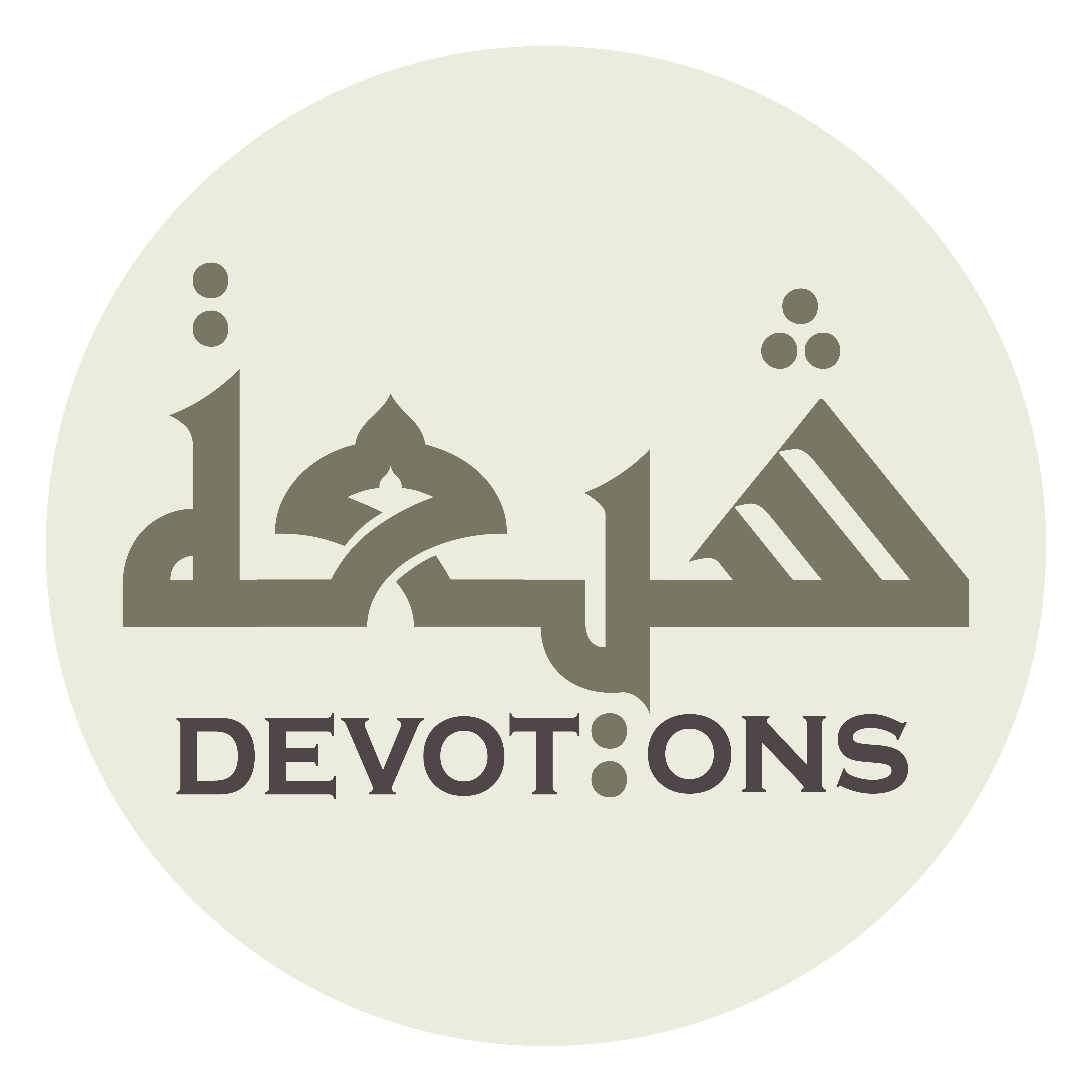 يَا أَجَلَّ مِنْ كُلِّ جَلِيلٍ

yā ajalla min kulli jalīl

O Most Magnificent of all the magnificent,
Dua Jawshan Kabeer
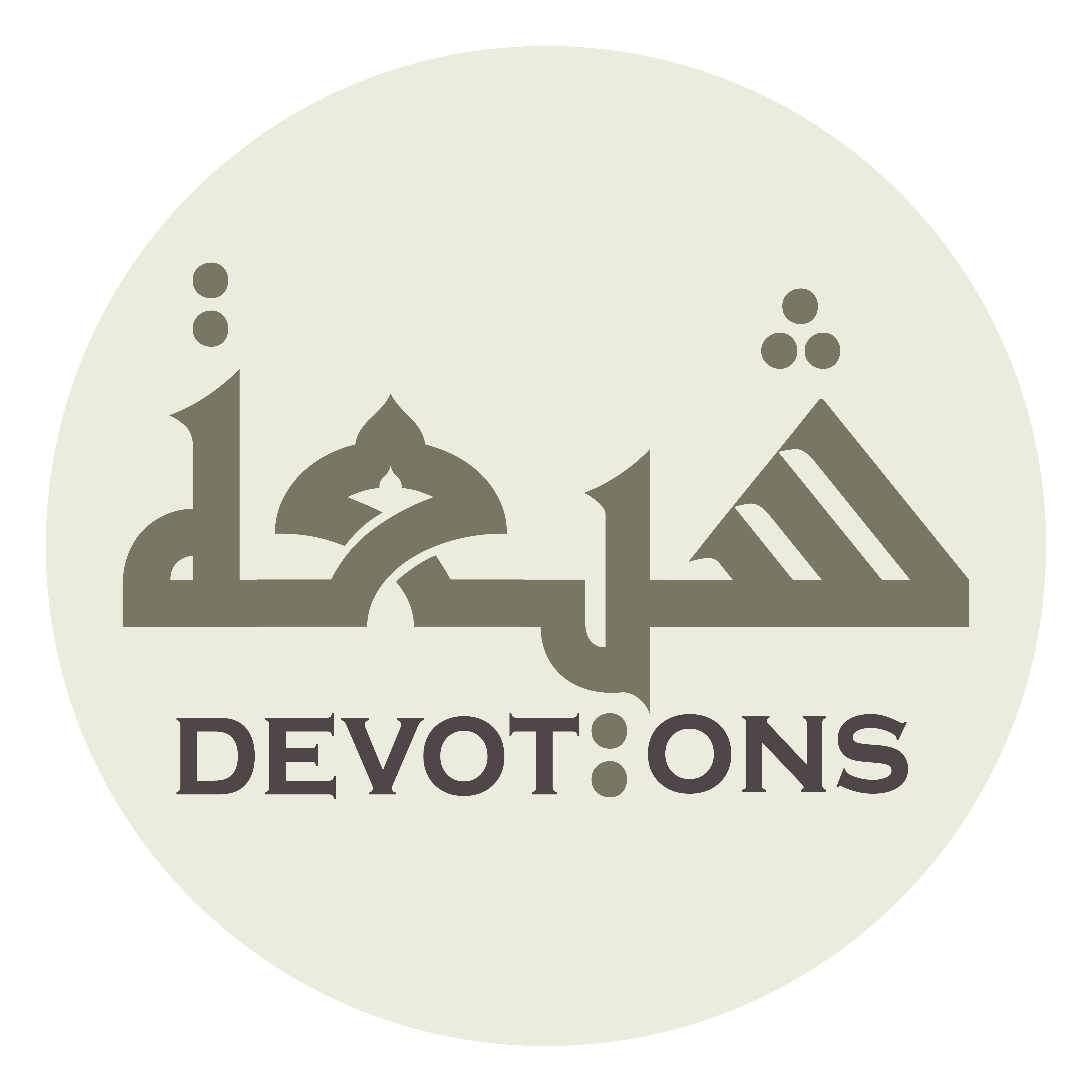 يَا أَعَزَّ مِنْ كُلِّ عَزِيزٍ

yā a`azza min kulli `azīz

O Most Mighty of all the mighty.
Dua Jawshan Kabeer
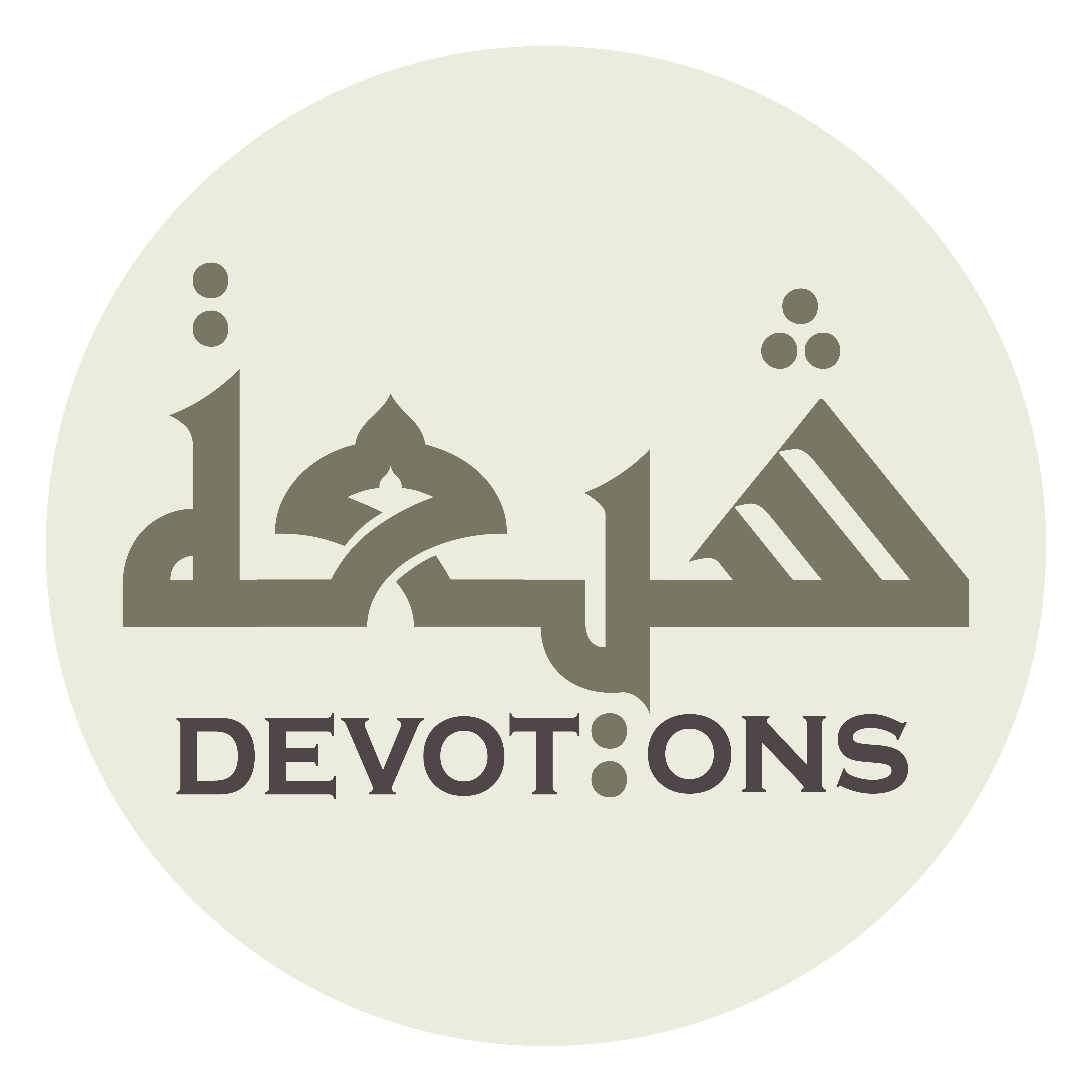 سُبْحَانَكَ يَا لَا إِلٰهَ إِلَّا اَنْتَ

subḥānaka yā lā ilāha illā ant

Praise be to You, there is no god but You,
Dua Jawshan Kabeer
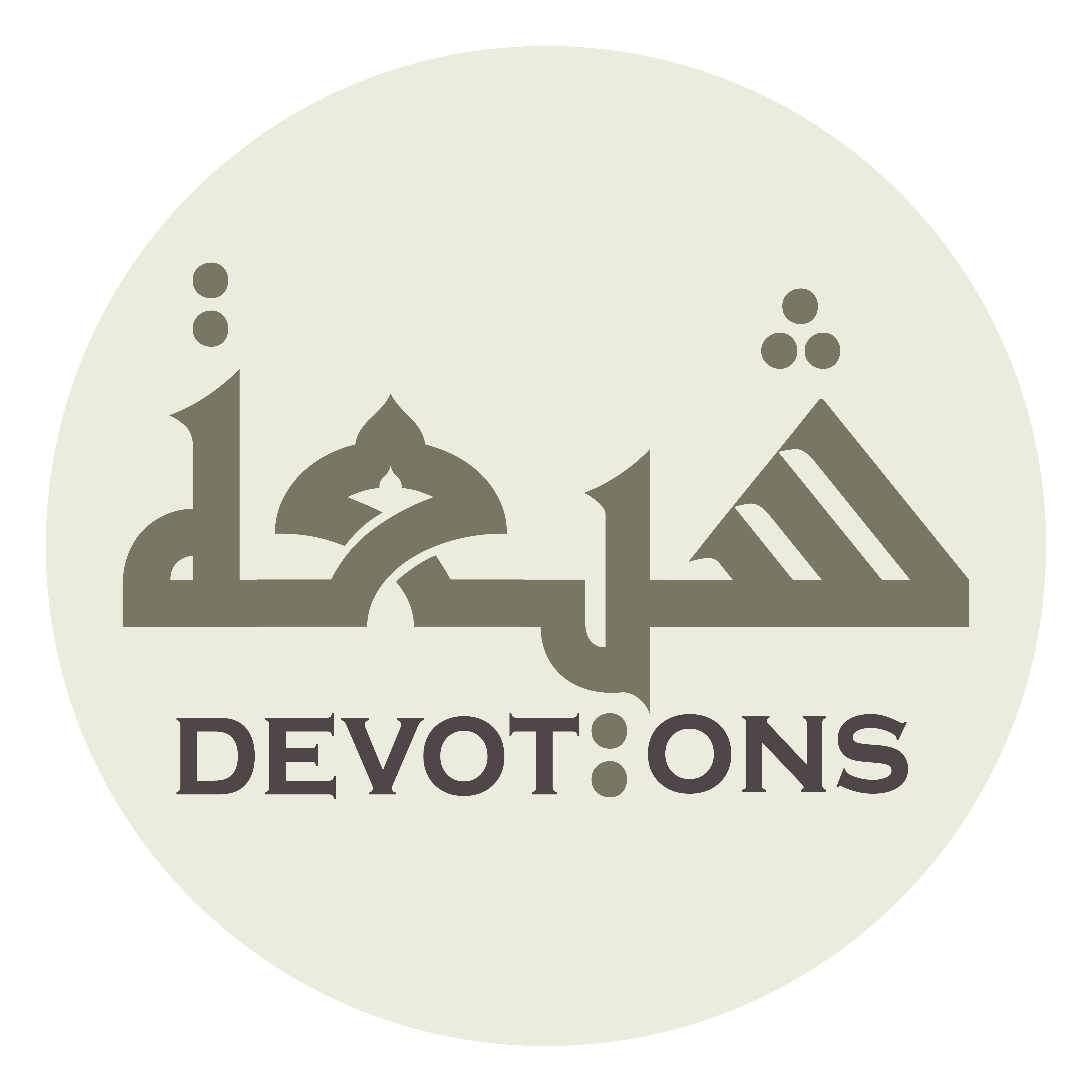 اَلغَوْثَ، اَلغَوْثَ

al ghawth, al ghawth

[I beseech you for] relief, relief
Dua Jawshan Kabeer
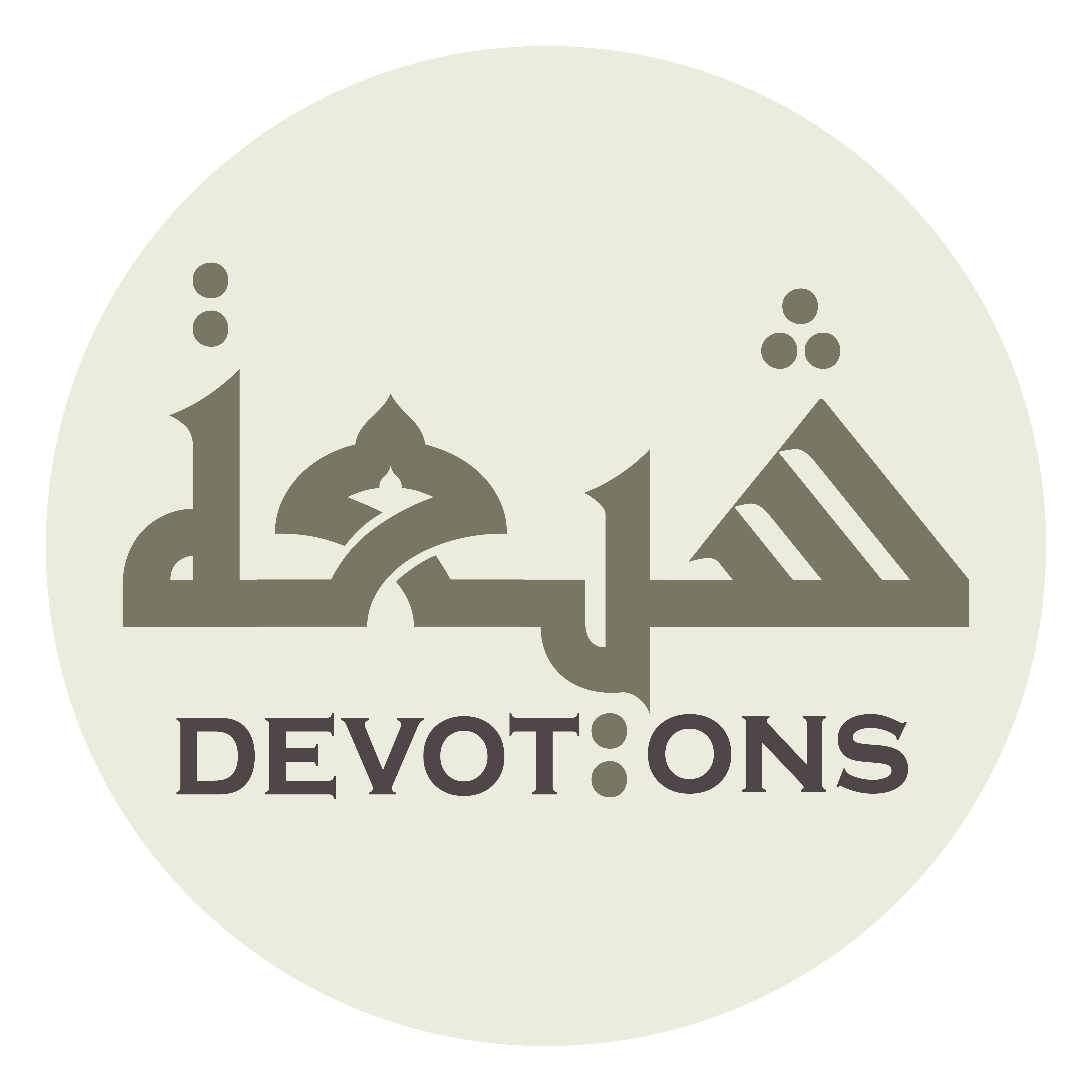 خَلِّصْنَا مِنَ النَّارِ يَا رَبِّ

khalliṣnā minan nāri yā rabb

Protect us from the Fire, O Lord.
Dua Jawshan Kabeer
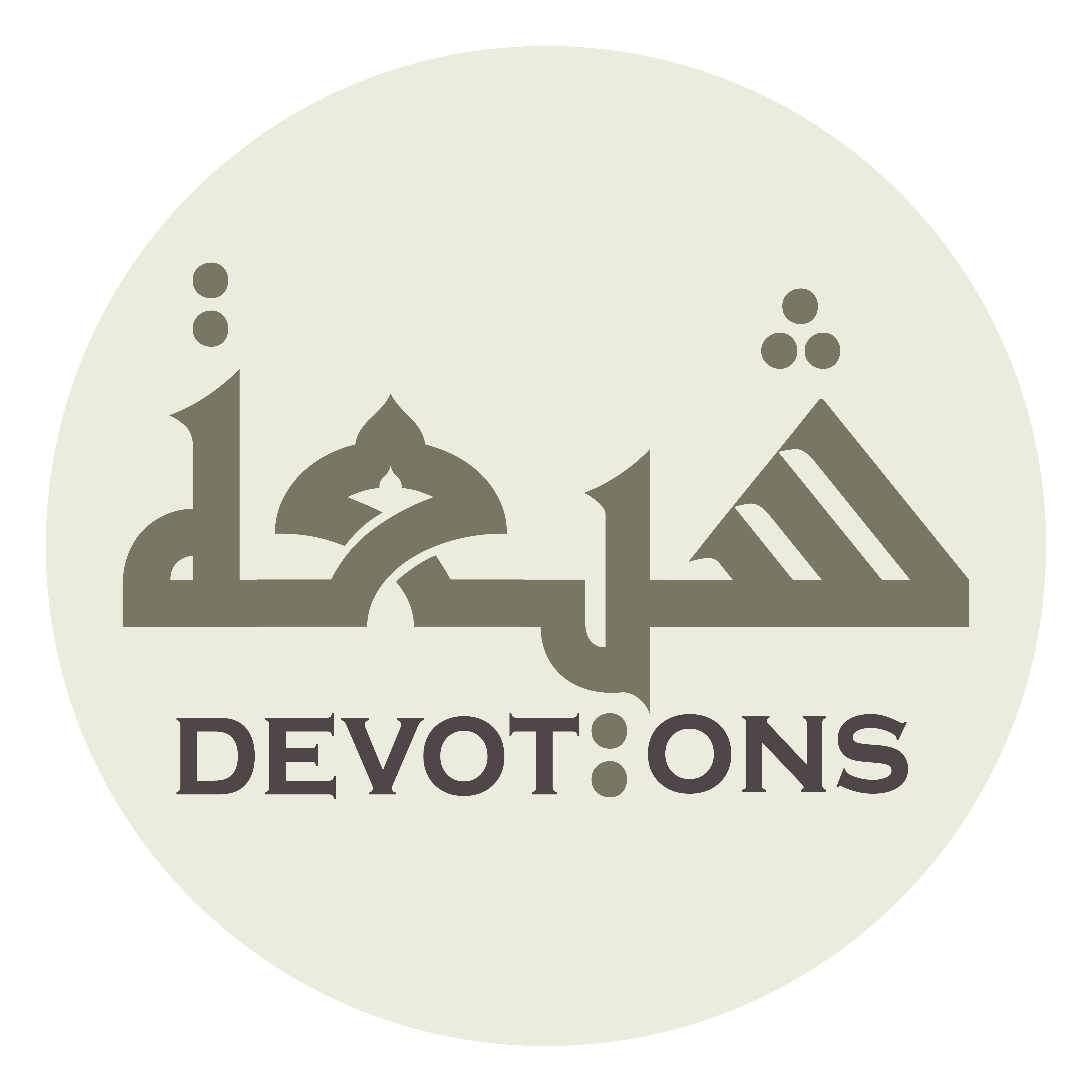 34\100
Dua Jawshan Kabeer
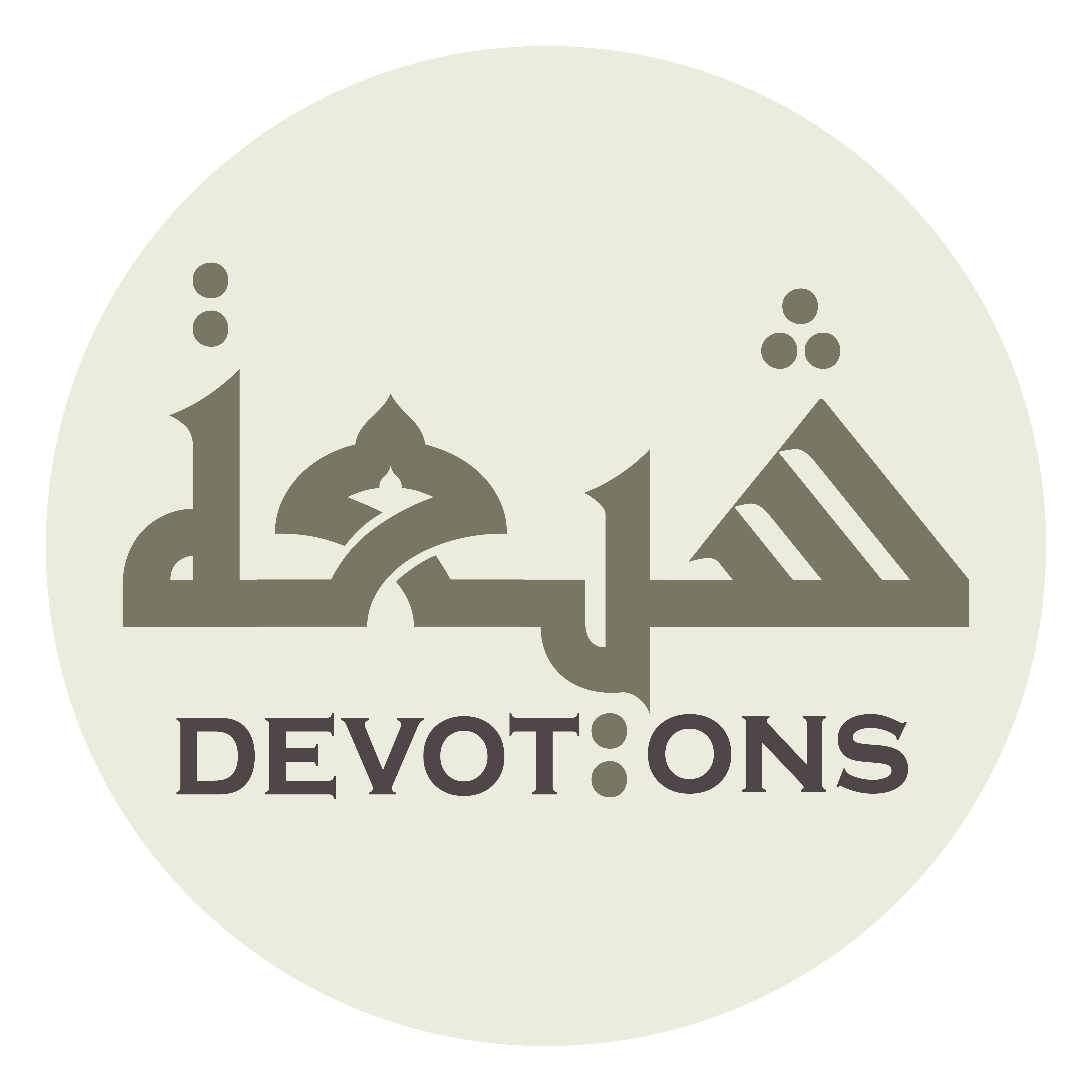 TO DISPEL FEAR OF DARK NIGHTS
Dua Jawshan Kabeer
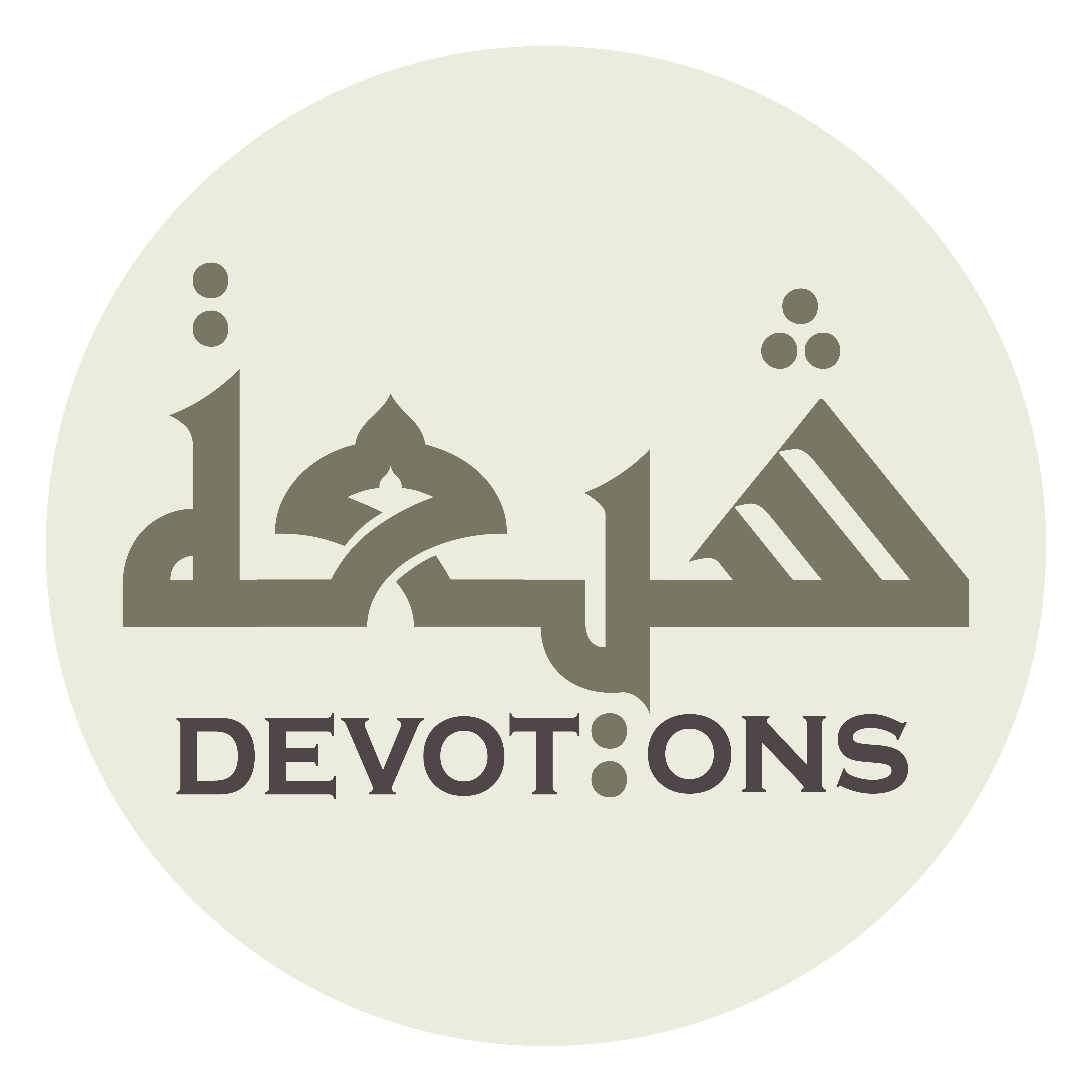 يَا كَرِيمَ الصَّفْحِ

yā karīmaṣ ṣafḥ

O Most Magnanimous in overlooking sins,
Dua Jawshan Kabeer
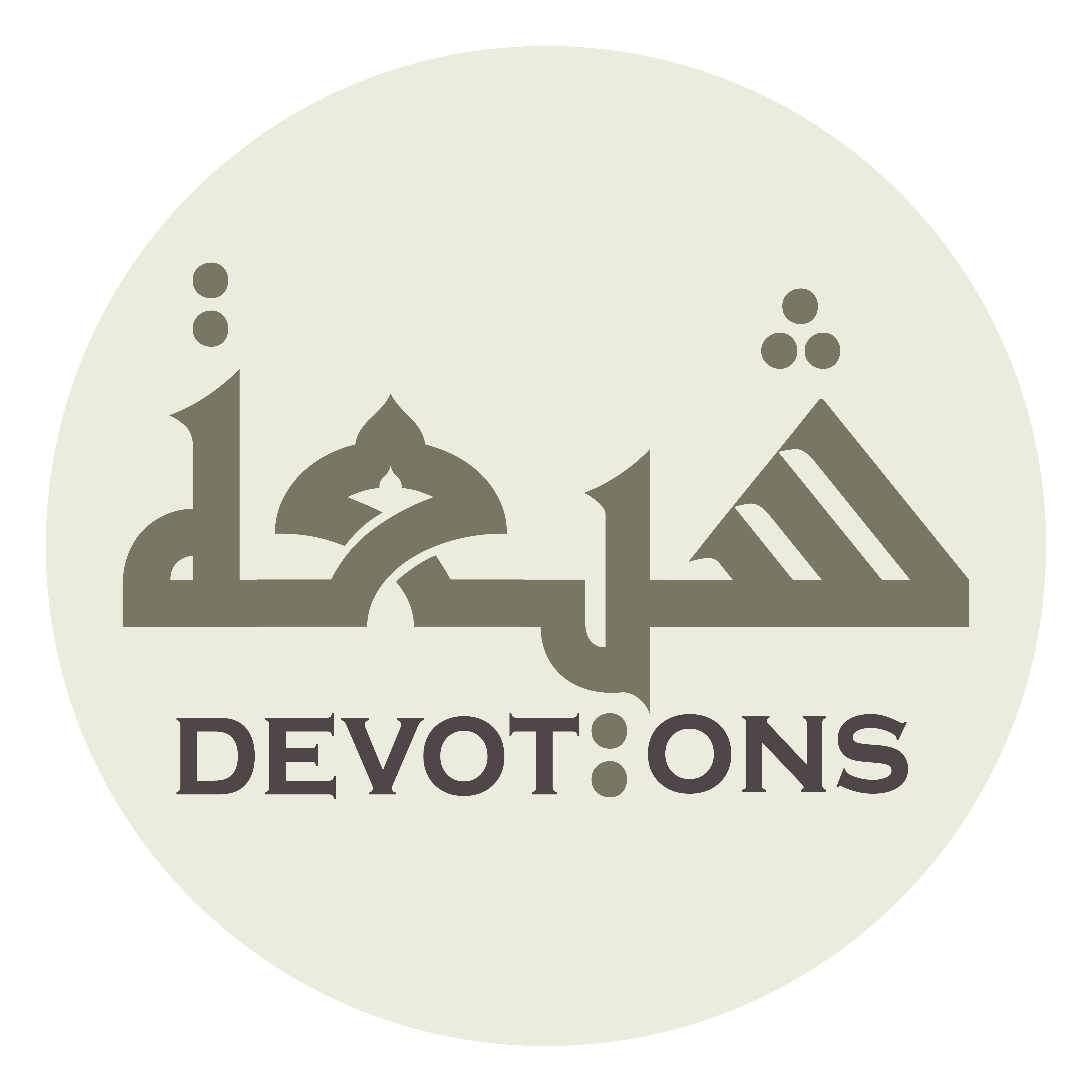 يَا عَظِيمَ الْمَنِّ

yā `aẓīmal mann

O Greatest Benefactor,
Dua Jawshan Kabeer
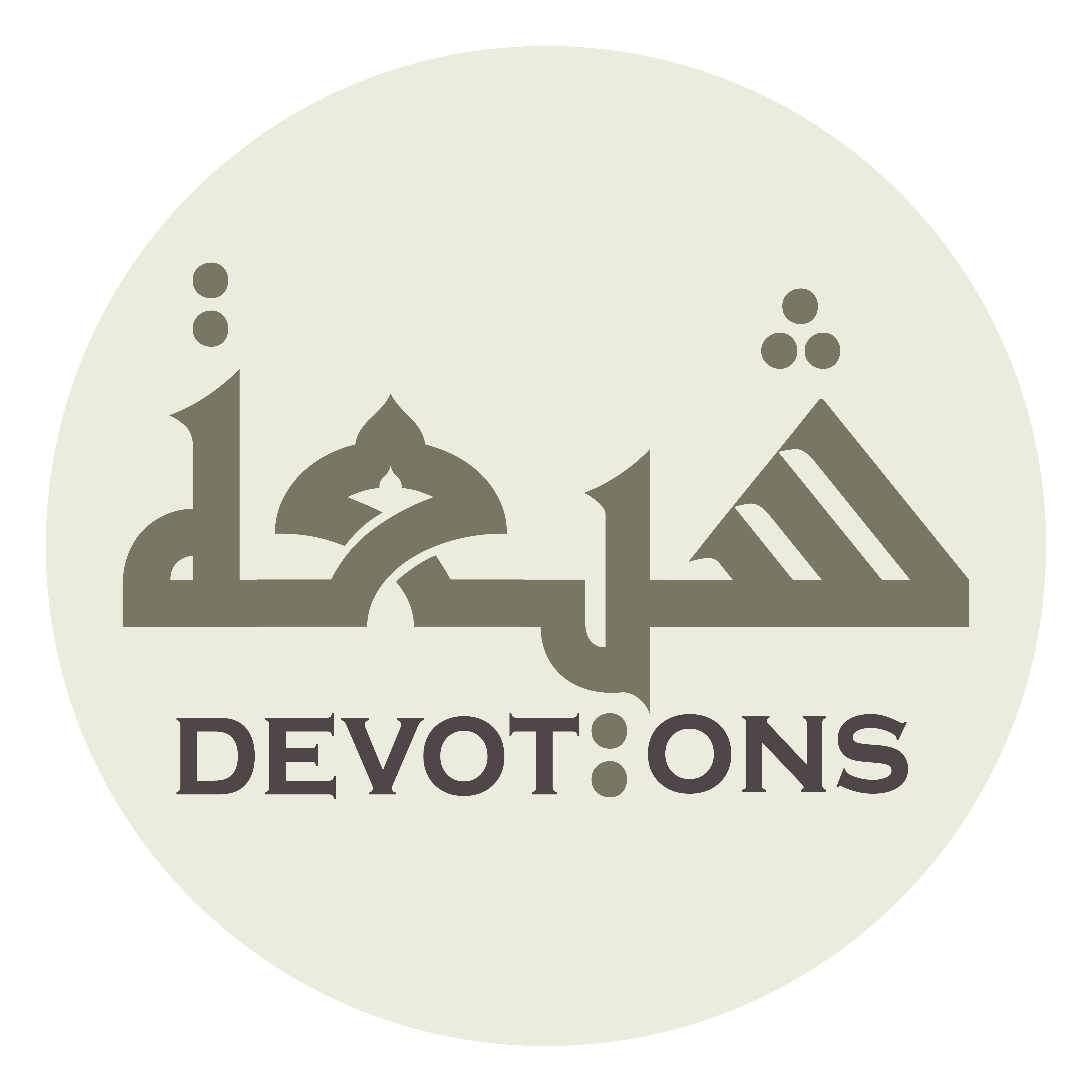 يَا كَثِيرَ الْخَيْرِ

yā kathīral khayr

O Most Bounteous in goodness,
Dua Jawshan Kabeer
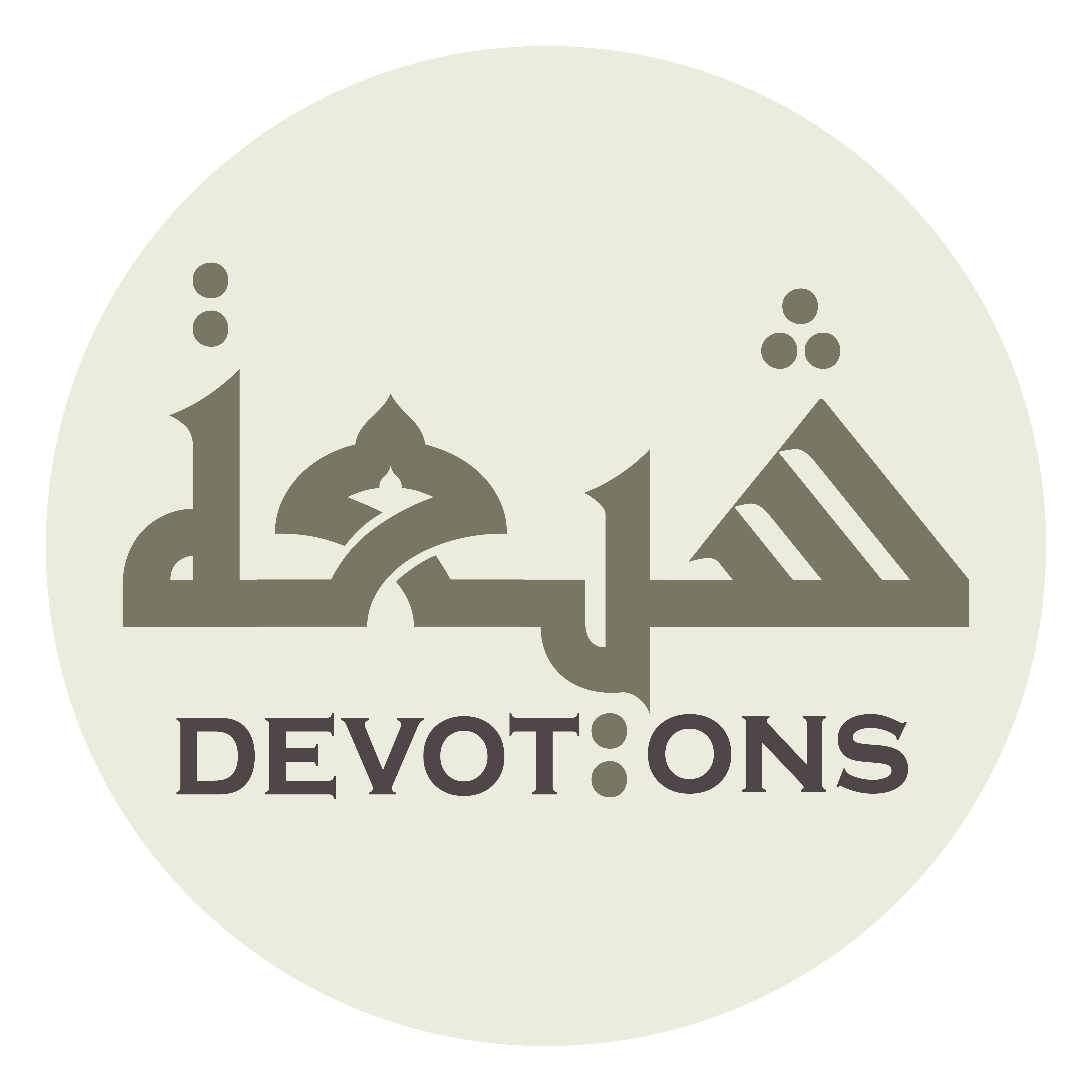 يَا قَدِيمَ الْفَضْلِ

yā qadīmal faḍl

O Eternal in grace,
Dua Jawshan Kabeer
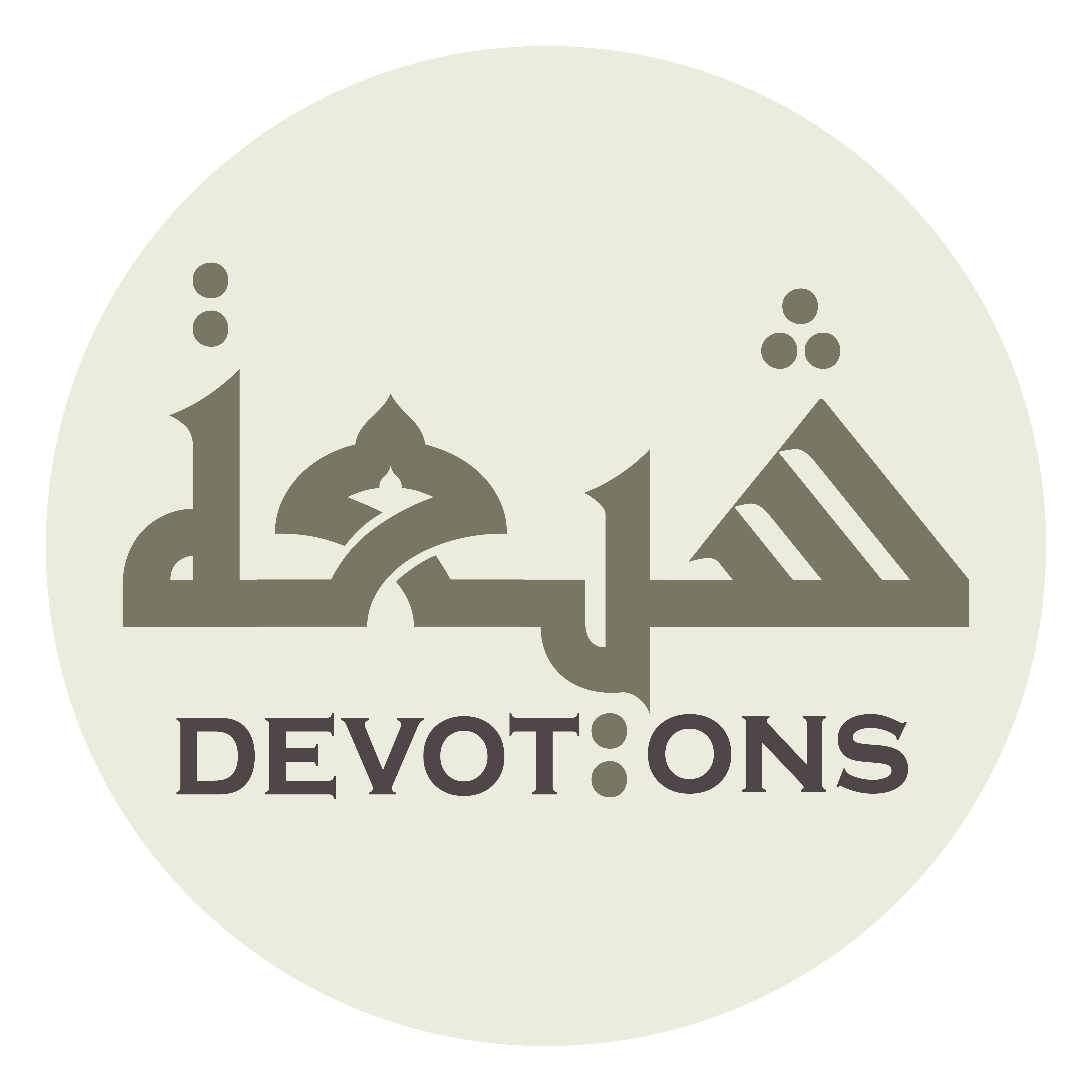 يَا دَائِمَ اللُّطْفِ

yā dā-imal luṭf

O Eternal in subtlety,
Dua Jawshan Kabeer
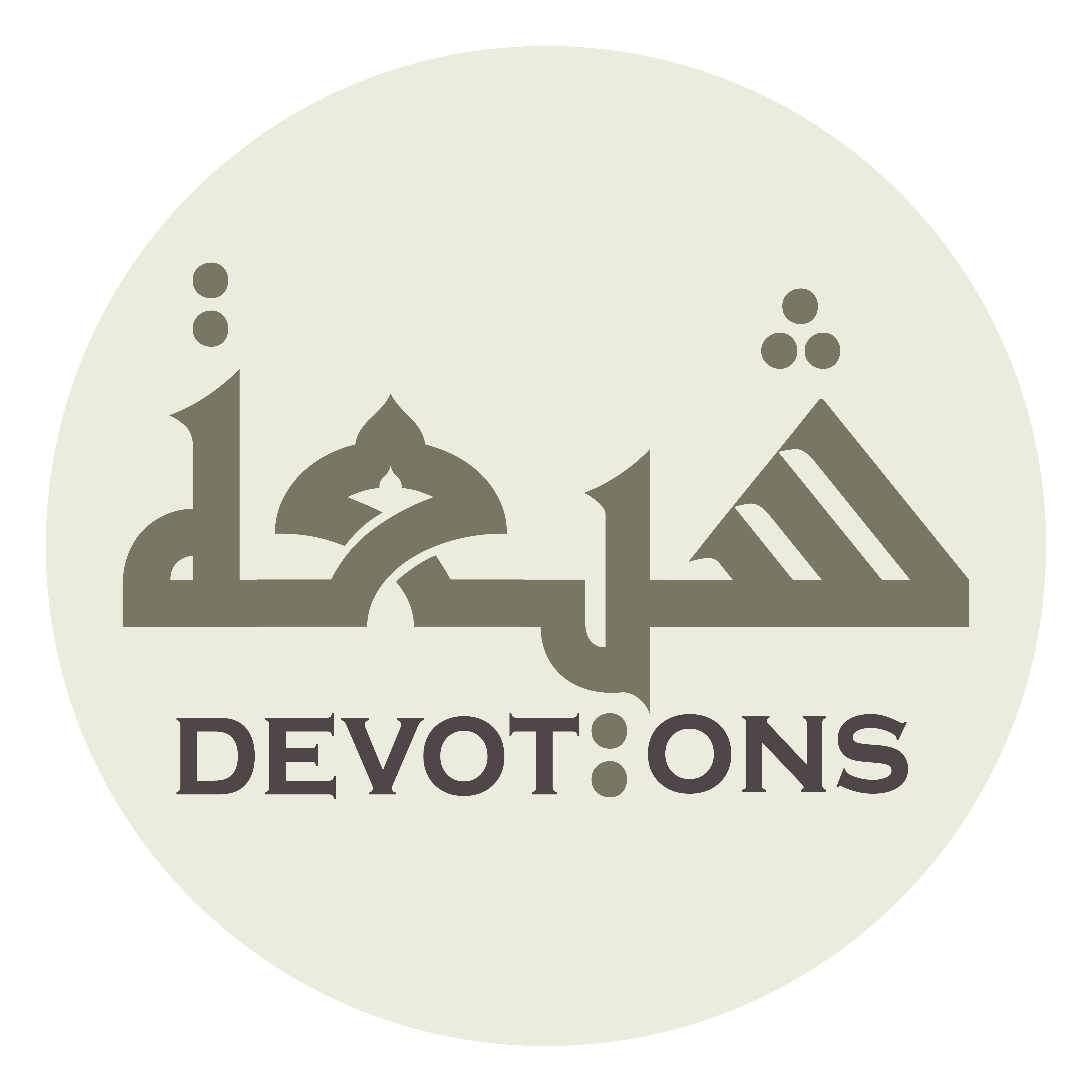 يَا لَطِيفَ الصُّنْعِ

yā laṭīfaṣ ṣun`

O Creator of subtlety,
Dua Jawshan Kabeer
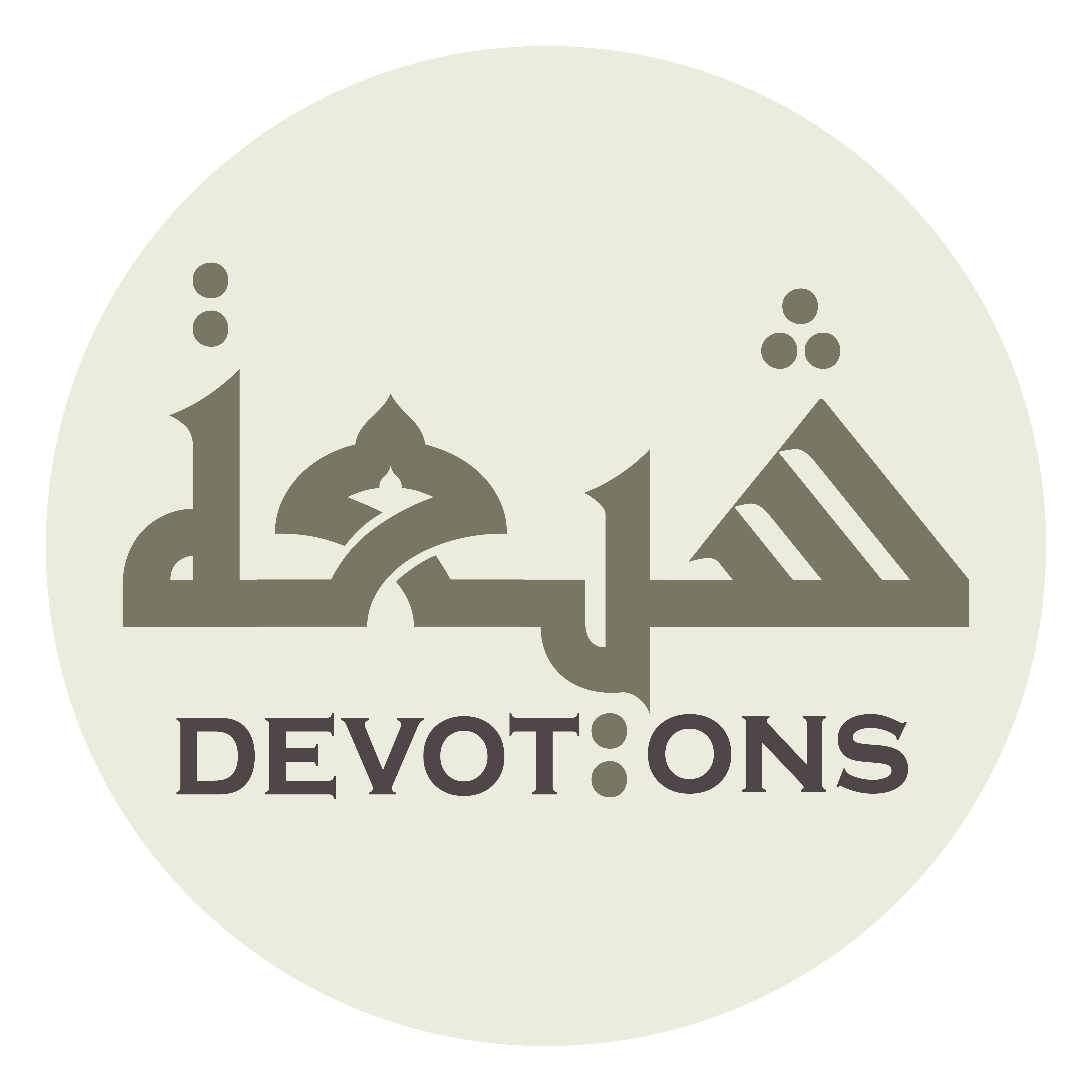 يَا مُنَفِّسَ الْكَرْبِ

yā munaffisal kar-b

O Remover of pain,
Dua Jawshan Kabeer
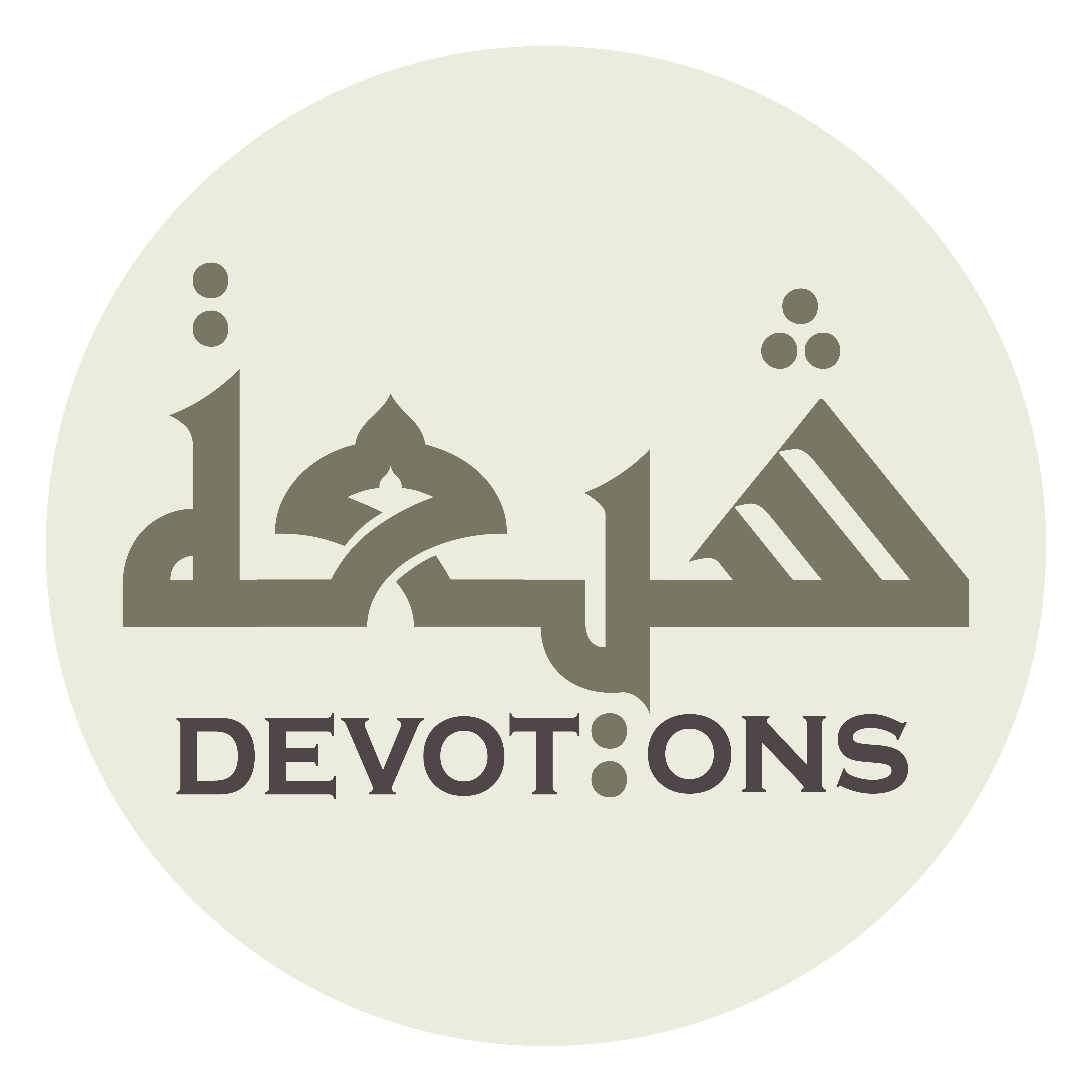 يَا كَاشِفَ الضُّرِّ

yā kāshifaḍ ḍurr

O Healer of injury,
Dua Jawshan Kabeer
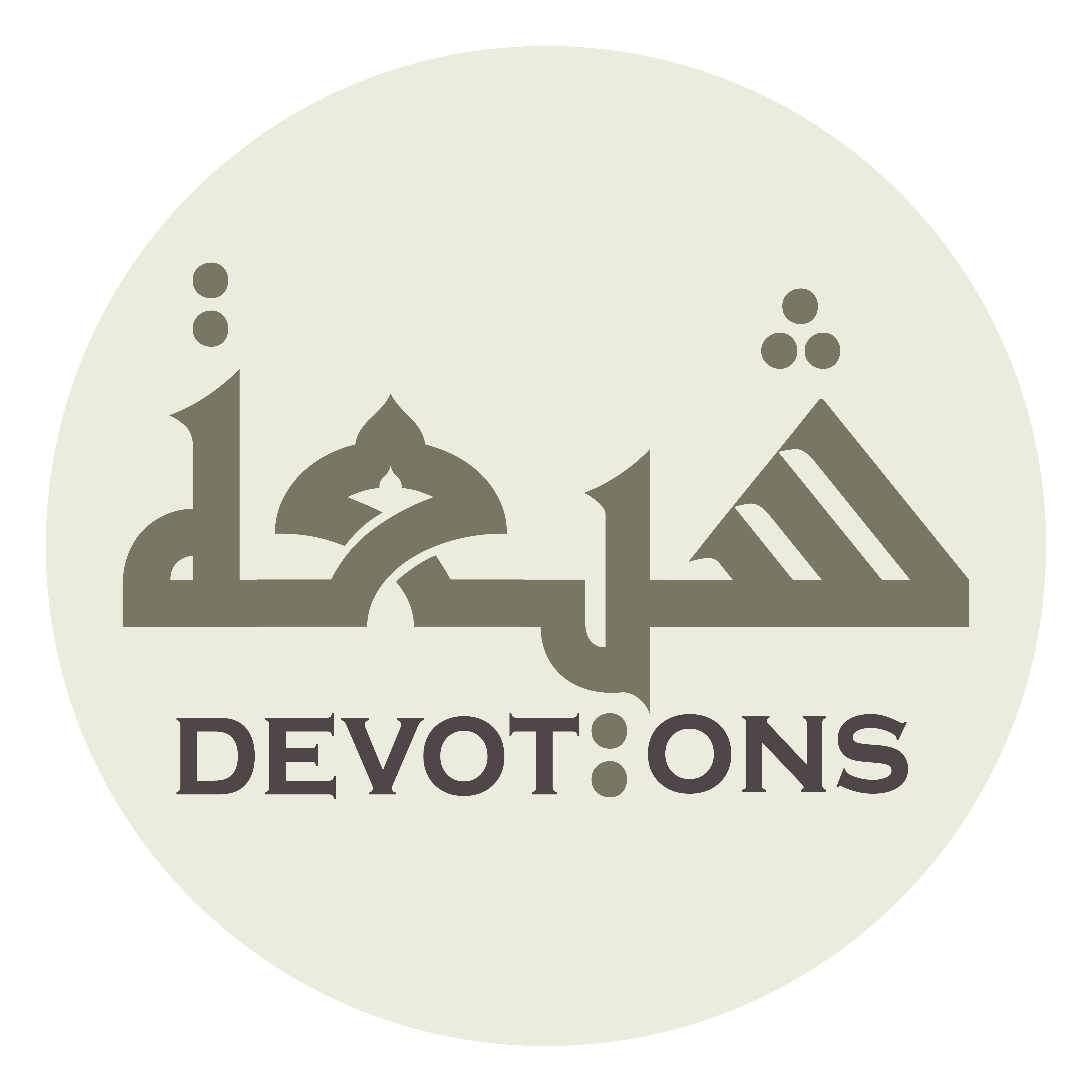 يَا مَالِكَ الْمُلْكِ

yā mālikal mulk

O Master of dominion,
Dua Jawshan Kabeer
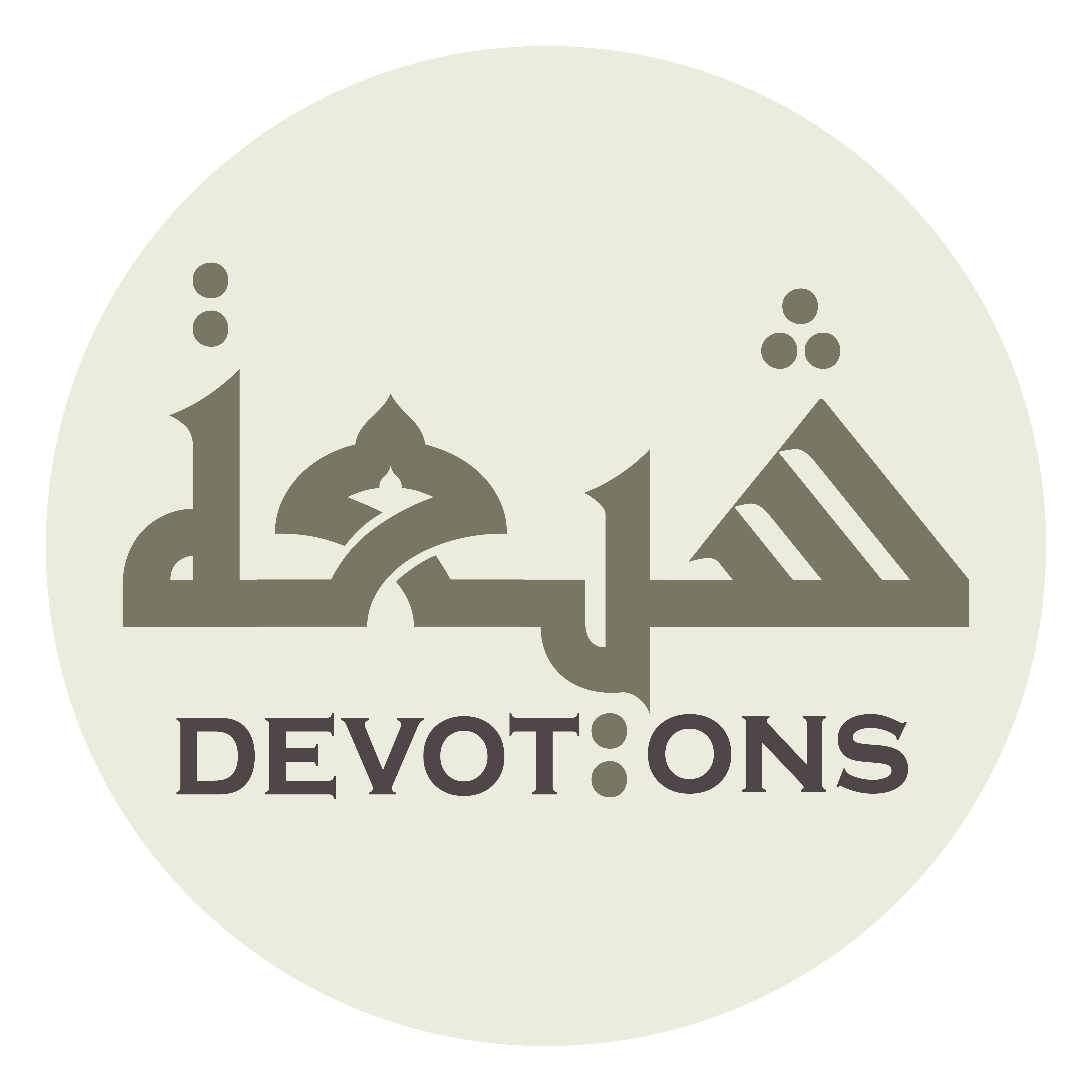 يَا قَاضِيَ الْحَقِّ

yā qāḍiyal ḥaqq

O True Judge.
Dua Jawshan Kabeer
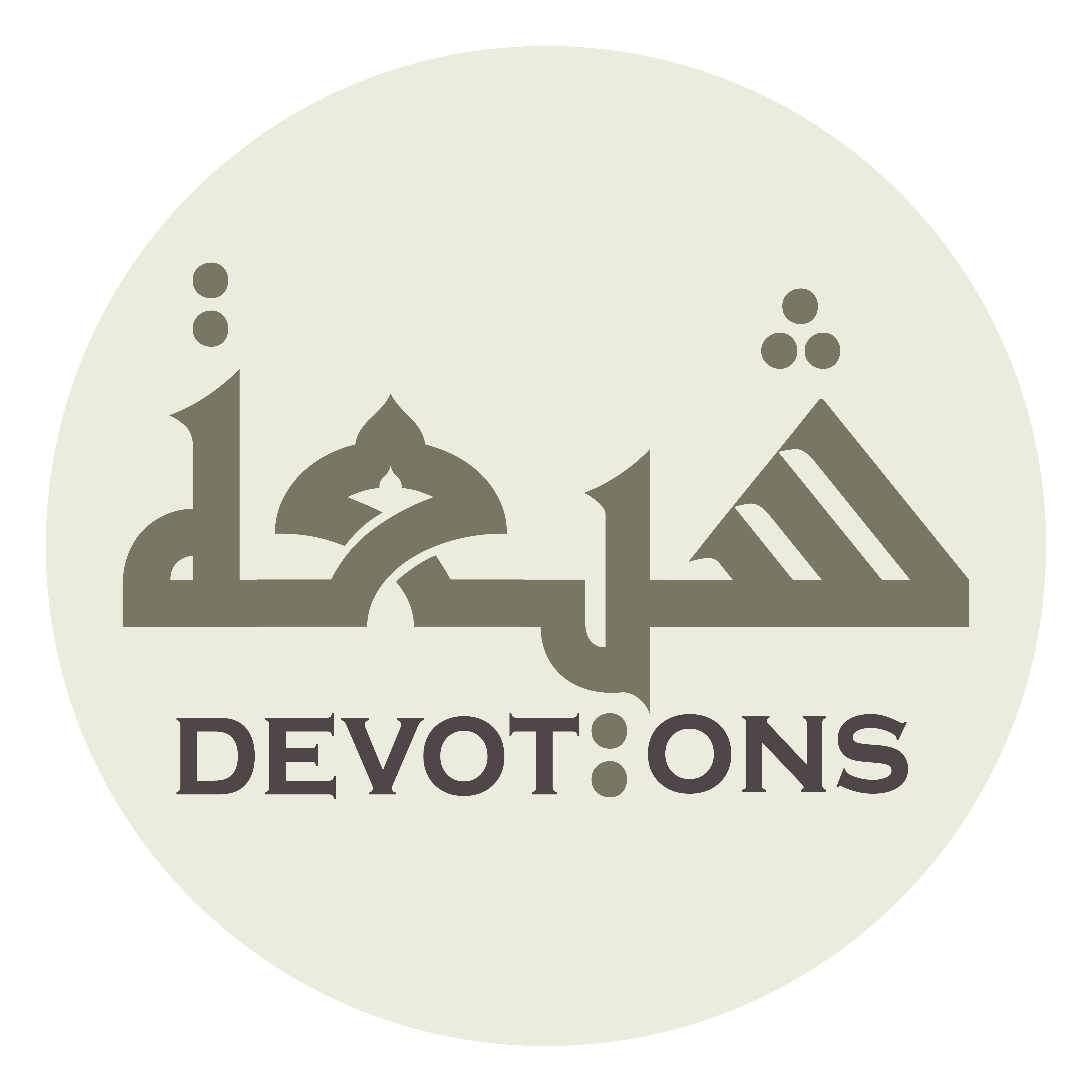 سُبْحَانَكَ يَا لَا إِلٰهَ إِلَّا اَنْتَ

subḥānaka yā lā ilāha illā ant

Praise be to You, there is no god but You,
Dua Jawshan Kabeer
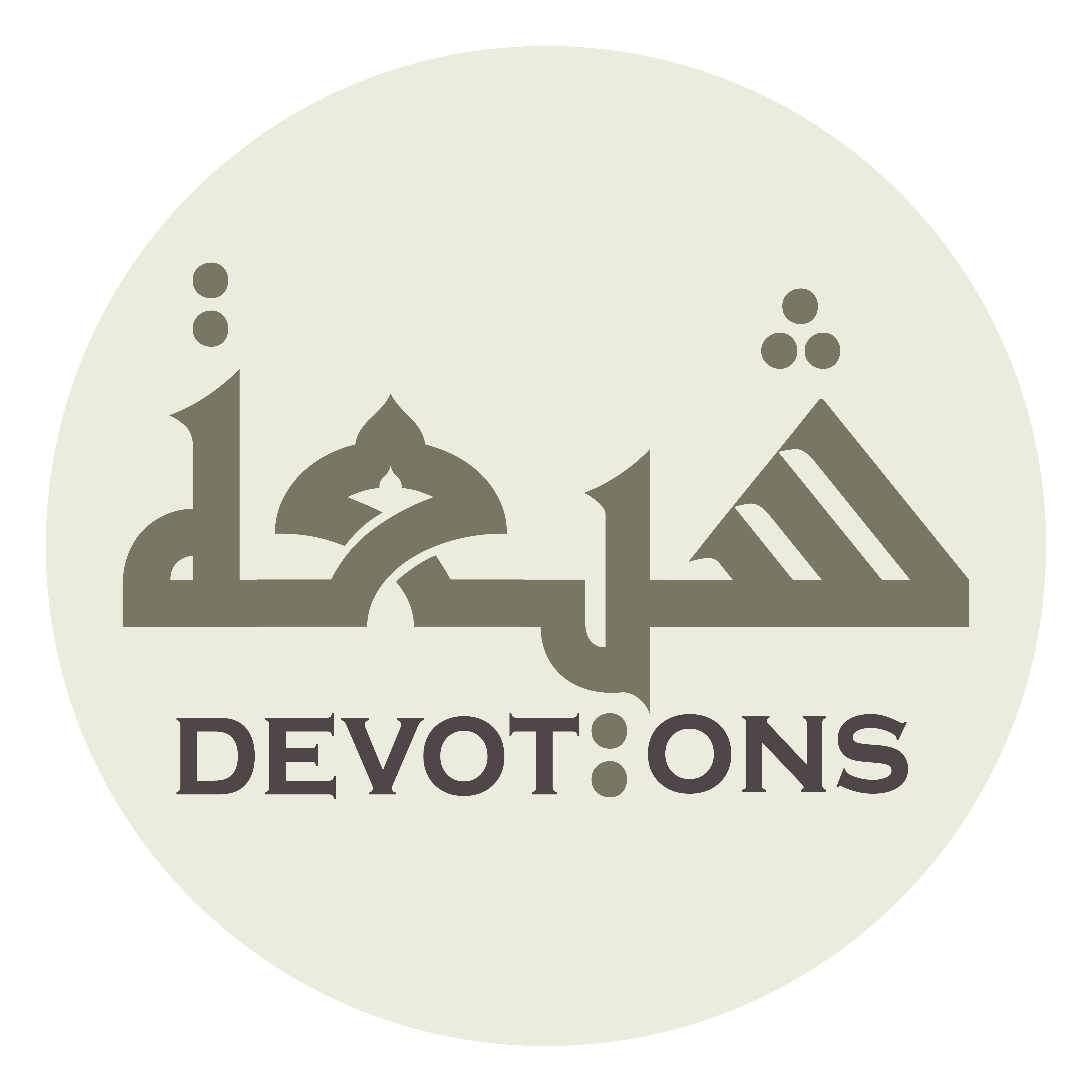 اَلغَوْثَ، اَلغَوْثَ

al ghawth, al ghawth

[I beseech you for] relief, relief
Dua Jawshan Kabeer
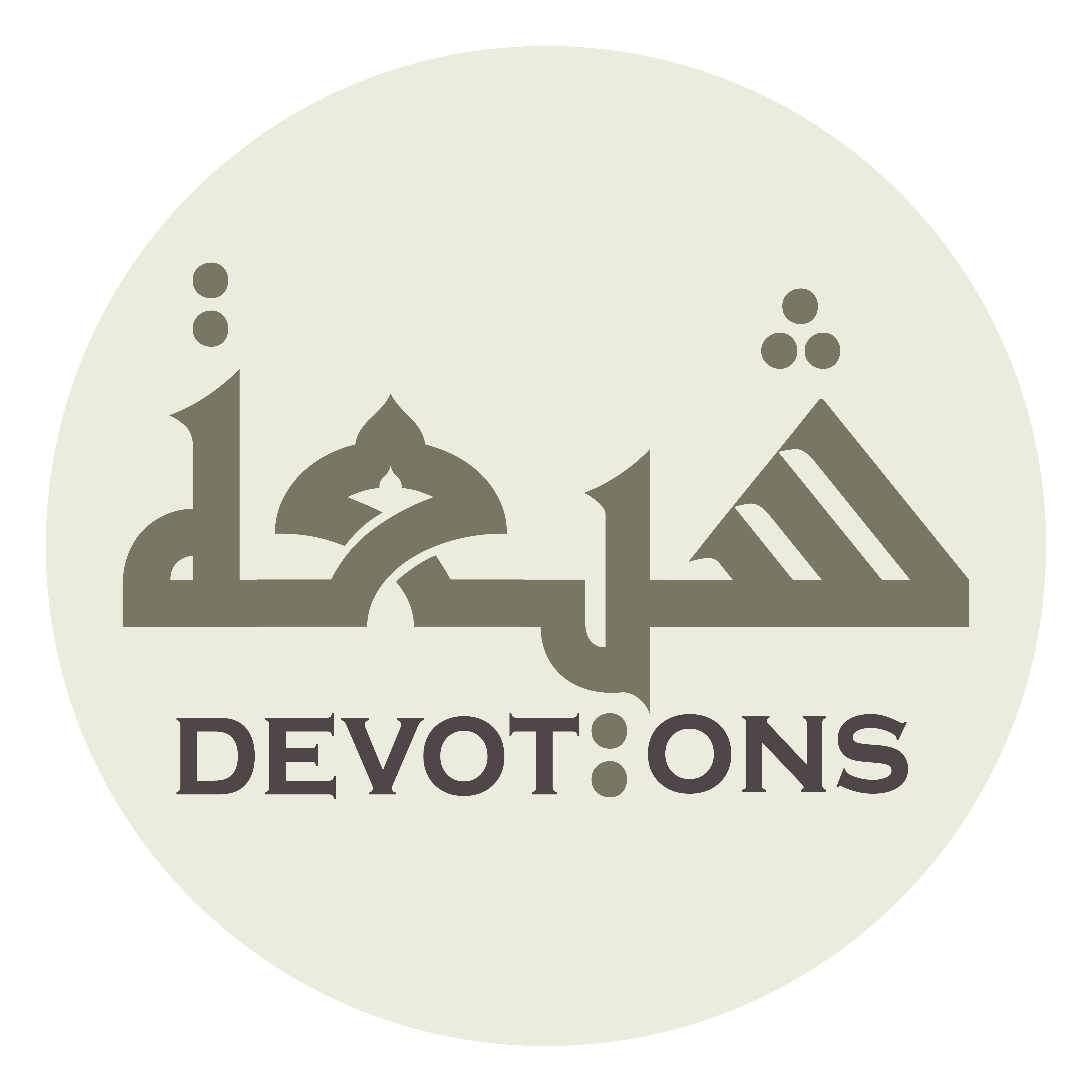 خَلِّصْنَا مِنَ النَّارِ يَا رَبِّ

khalliṣnā minan nāri yā rabb

Protect us from the Fire, O Lord.
Dua Jawshan Kabeer
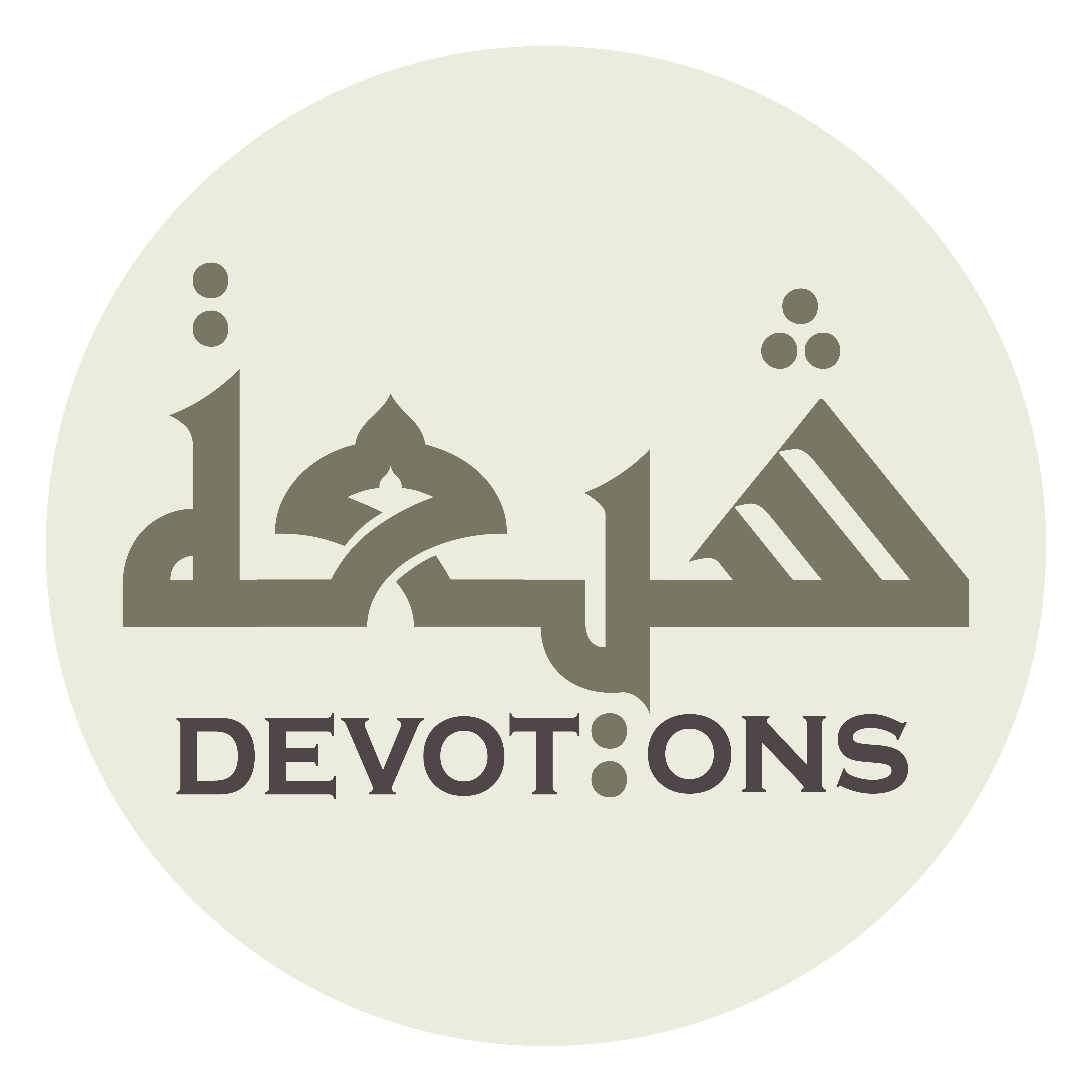 35\100
Dua Jawshan Kabeer
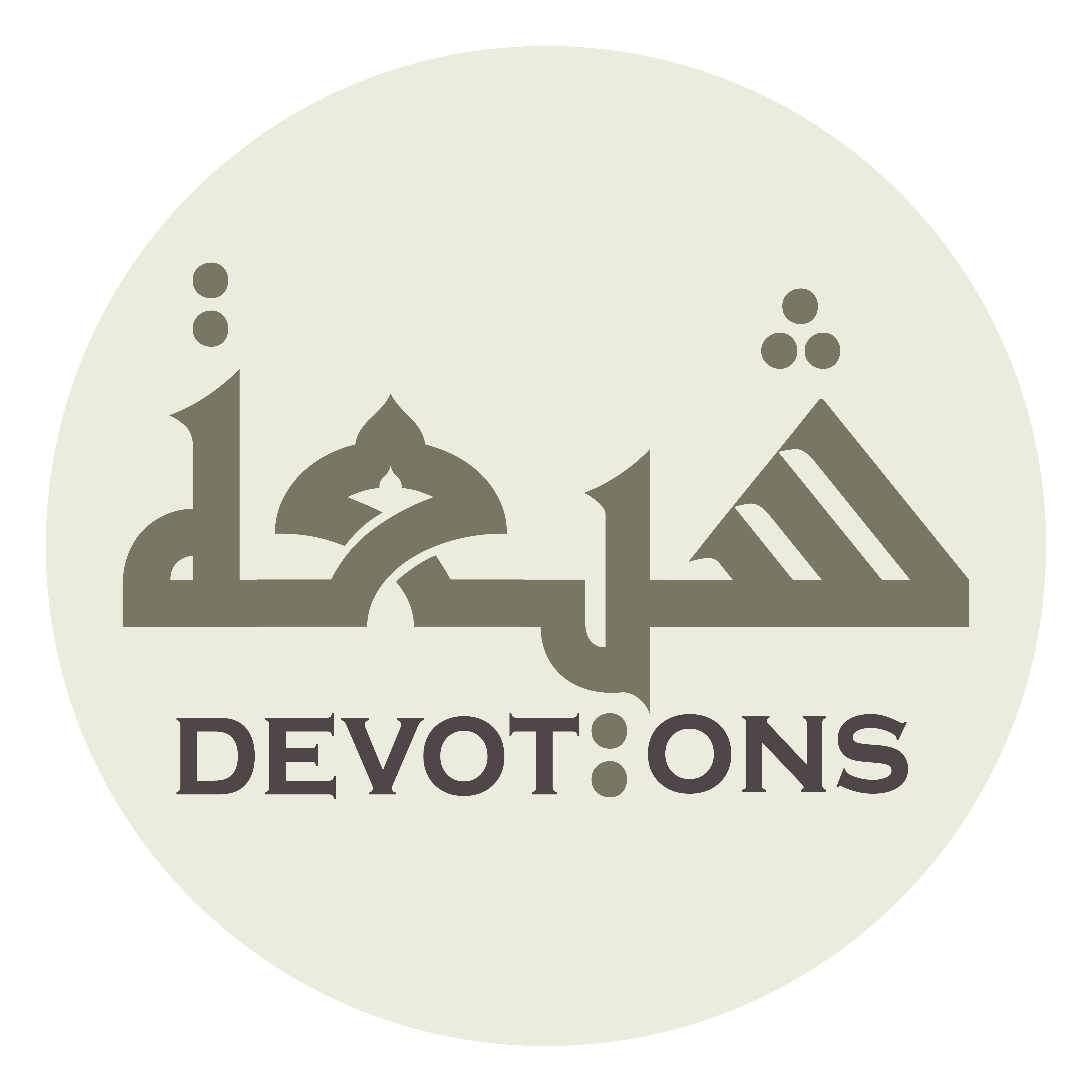 TO CURE TOOTACHE
Dua Jawshan Kabeer
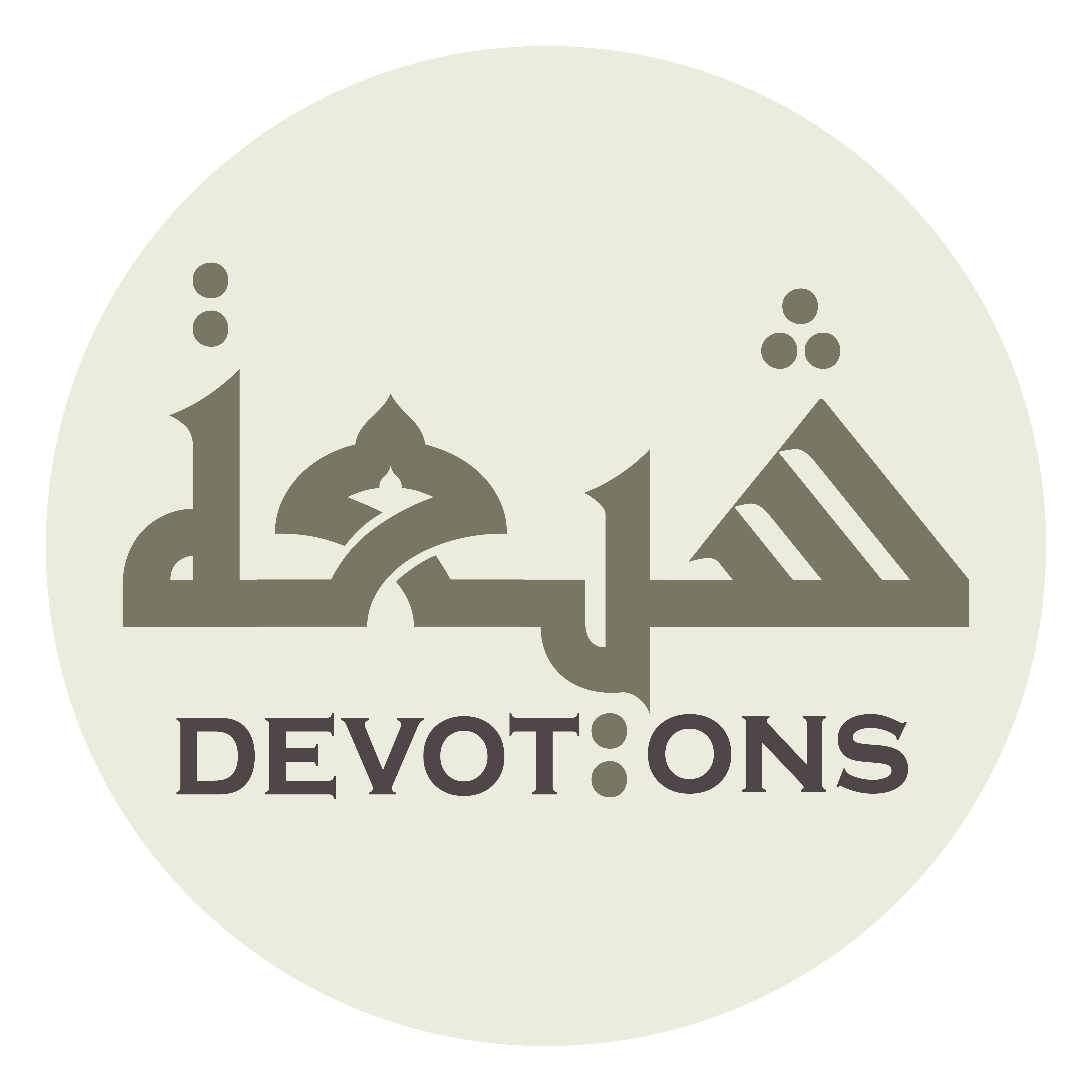 يَا مَنْ هُوَ فِيْ عَهْدِهِ وَفِيُّ

yā man huwa fī `ahdihi wafiyy

O He Who fulfils His promise,
Dua Jawshan Kabeer
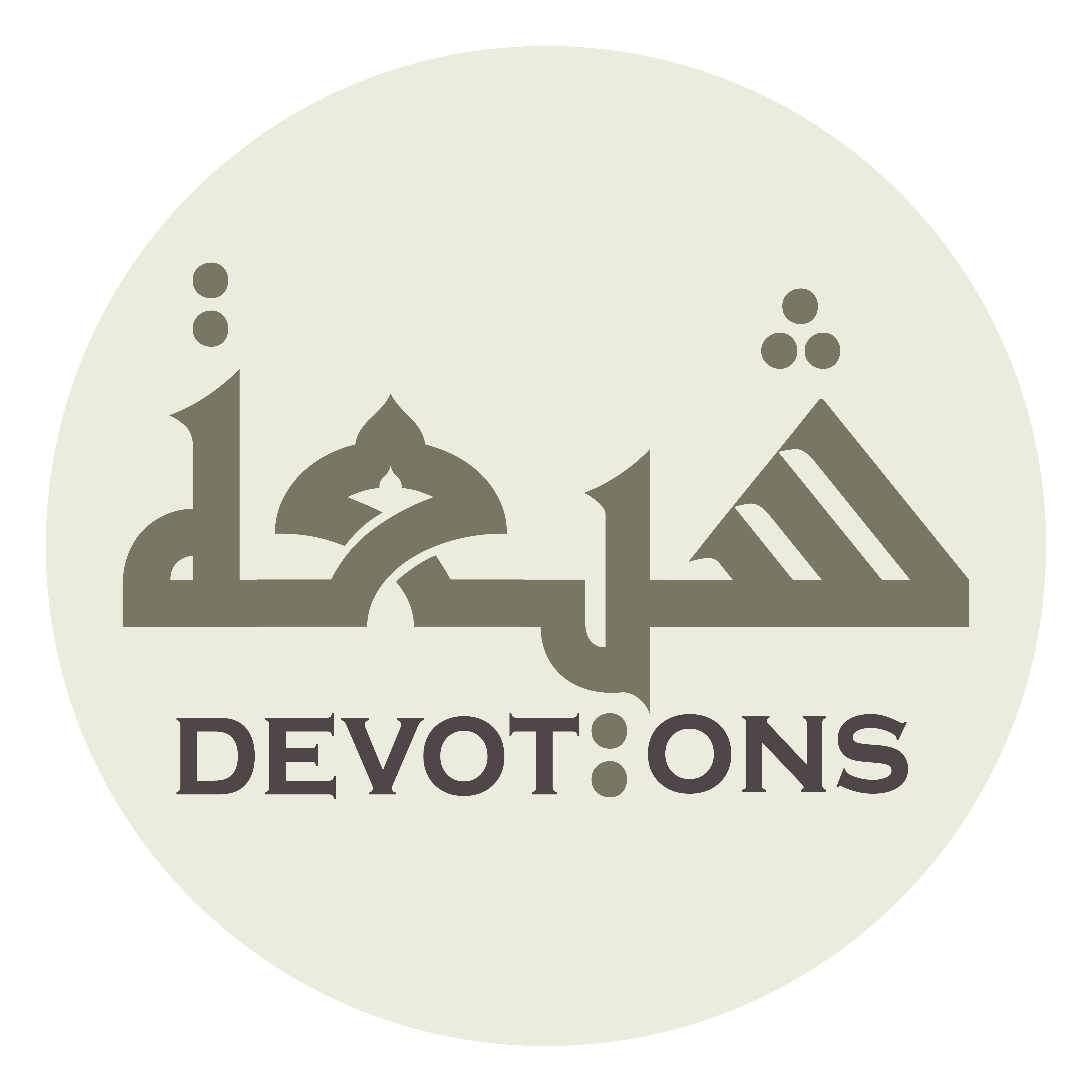 يَا مَنْ هُوَ فِيْ وَفَائِهِ قَوِيُّ

yā man huwa fī wafā-ihi qawiyy

O He Who is Strong in His fulfillment,
Dua Jawshan Kabeer
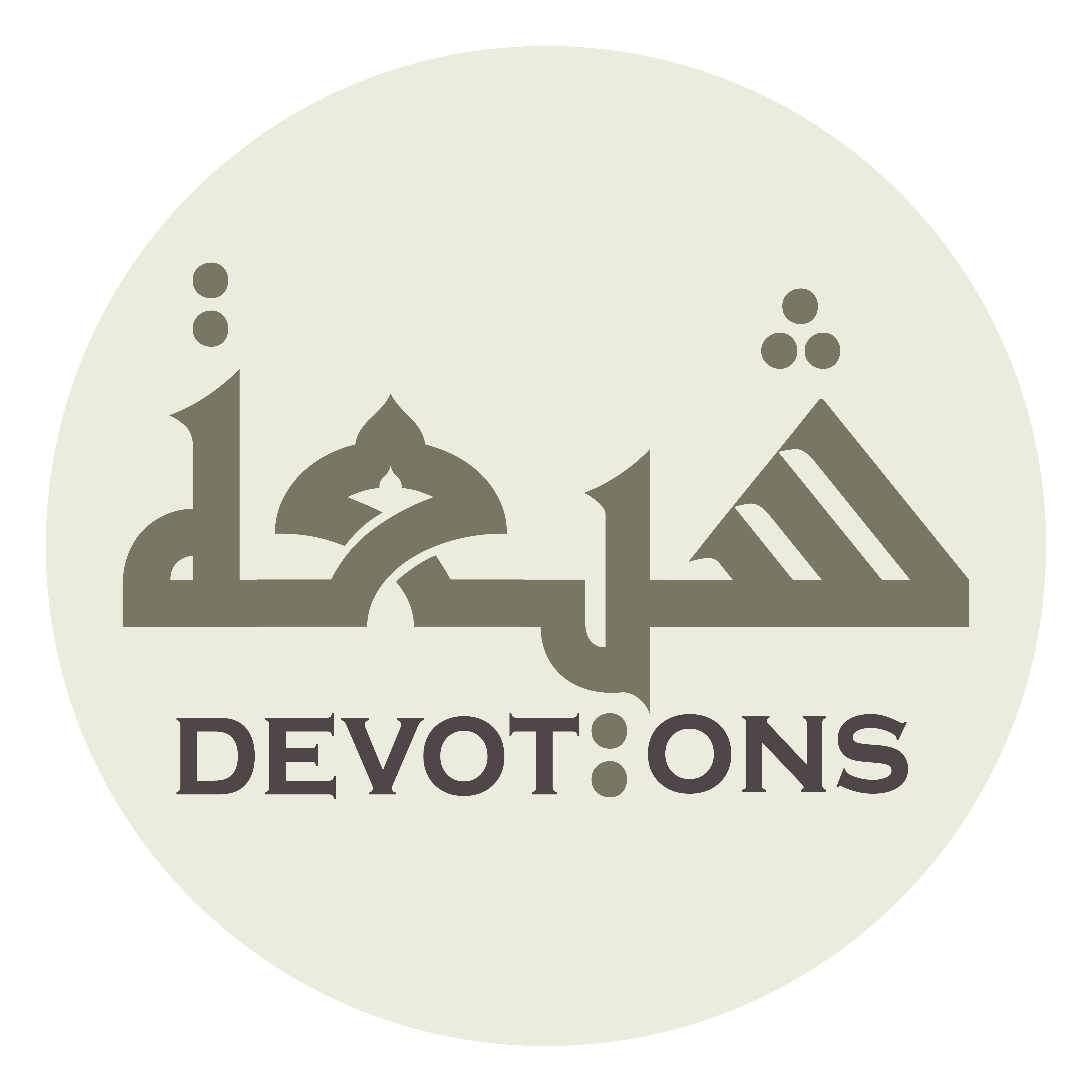 يَا مَنْ هُوَ فِيْ قُوَّتِهِ عَلِيُّ

yā man huwa fī quwwatihi `aliyy

O He Who is great in His might,
Dua Jawshan Kabeer
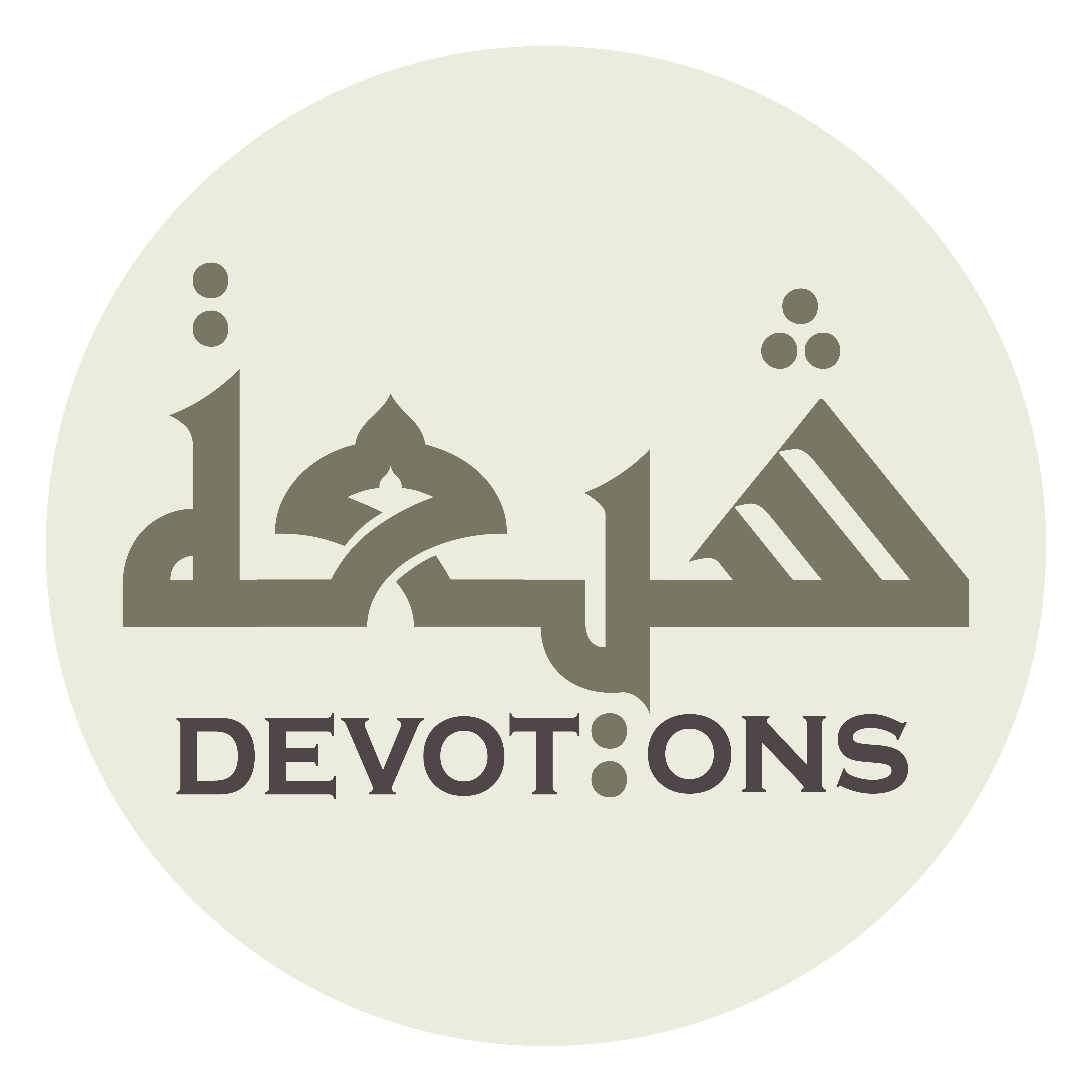 يَا مَنْ هُوَ فِيْ عُلُوِّهِ قَرِيبٌ

yā man huwa fī `uluwwihi qarīb

O He Who is near everyone in spite of His greatness,
Dua Jawshan Kabeer
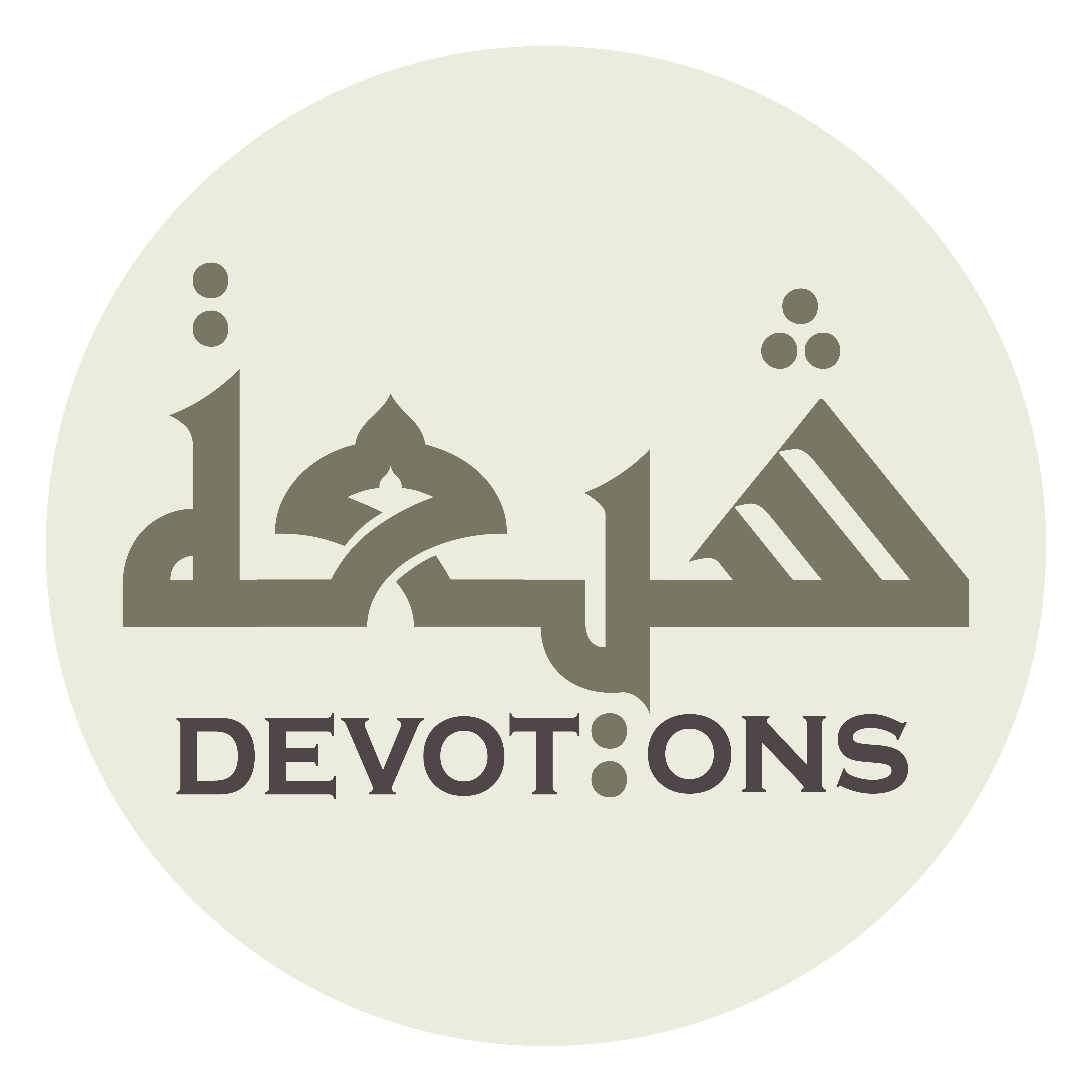 يَا مَنْ هُوَ فِيْ قُرْبِهِ لَطِيفٌ

yā man huwa fī qur-bihi laṭīf

O He Who is benign in His weariness,
Dua Jawshan Kabeer
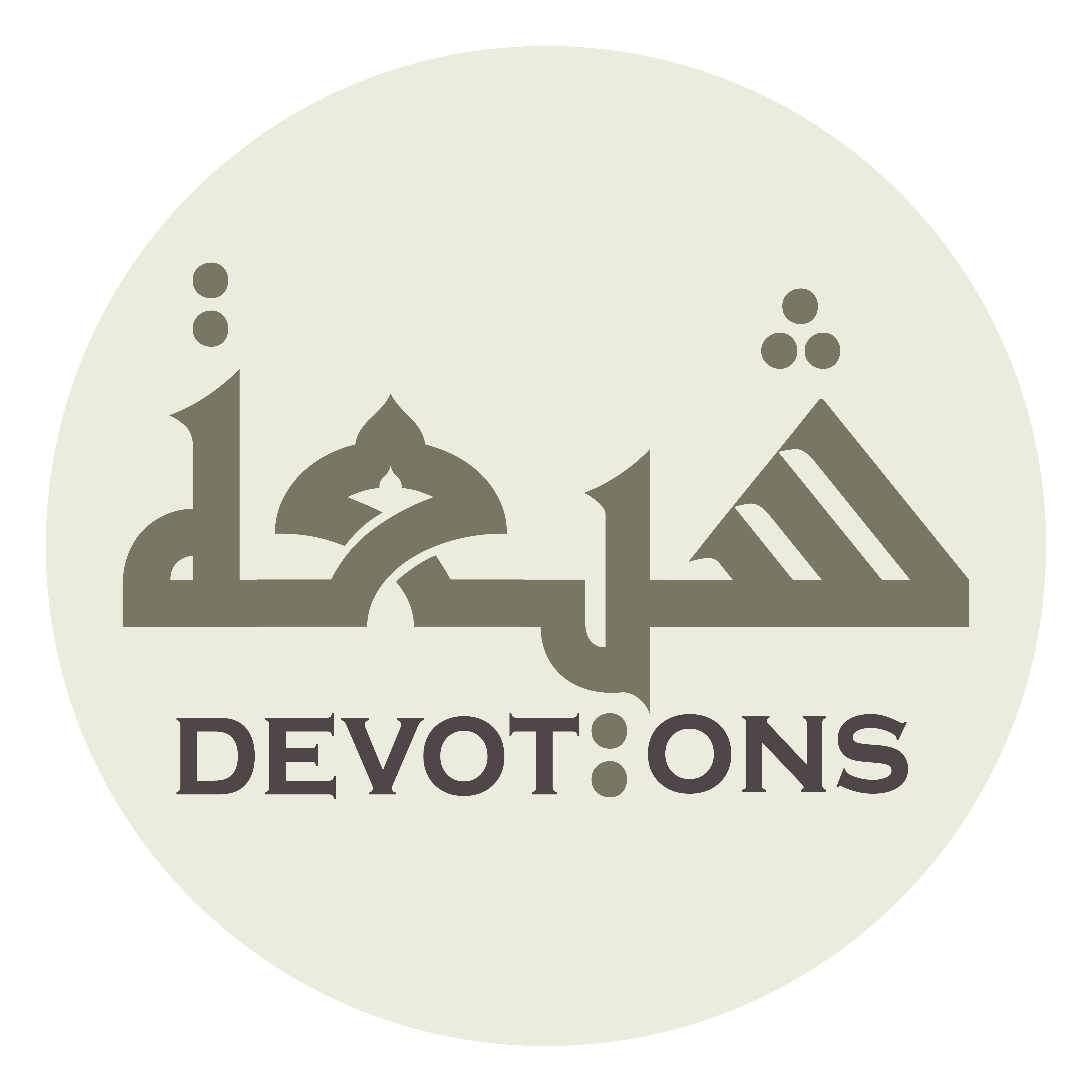 يَا مَنْ هُوَ فِيْ لُطْفِهِ شَرِيفٌ

yā man huwa fī luṭfihi sharīf

O He Who is noble in His benignity,
Dua Jawshan Kabeer
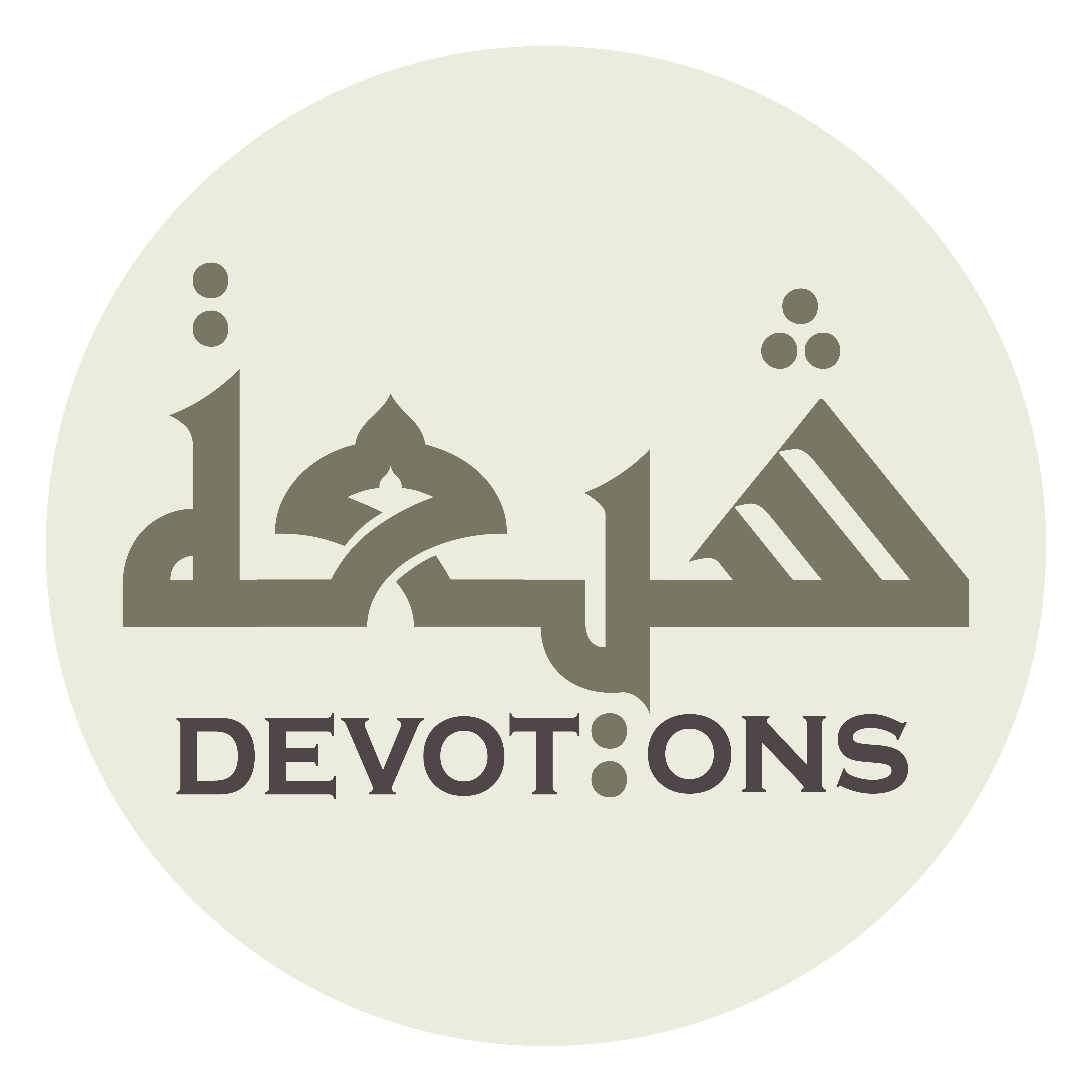 يَا مَنْ هُوَ فِيْ شَرَفِهِ عَزِيزٌ

yā man huwa fī sharafihi `azīz

O He Who is powerful in His nobility,
Dua Jawshan Kabeer
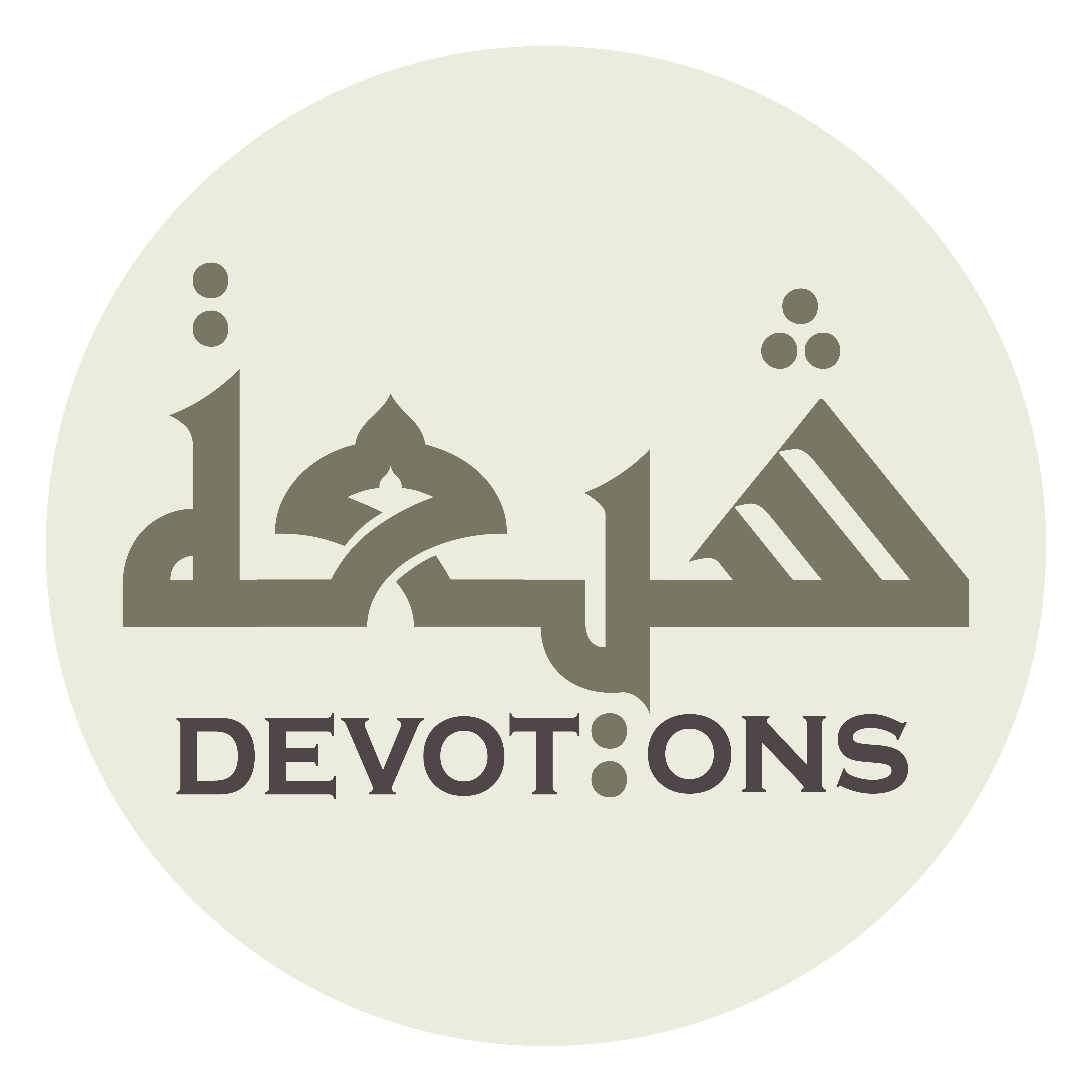 يَا مَنْ هُوَ فِيْ عِزِّهِ عَظِيمٌ

yā man huwa fī `izzihi `aẓīm

O He Who is great in His power,
Dua Jawshan Kabeer
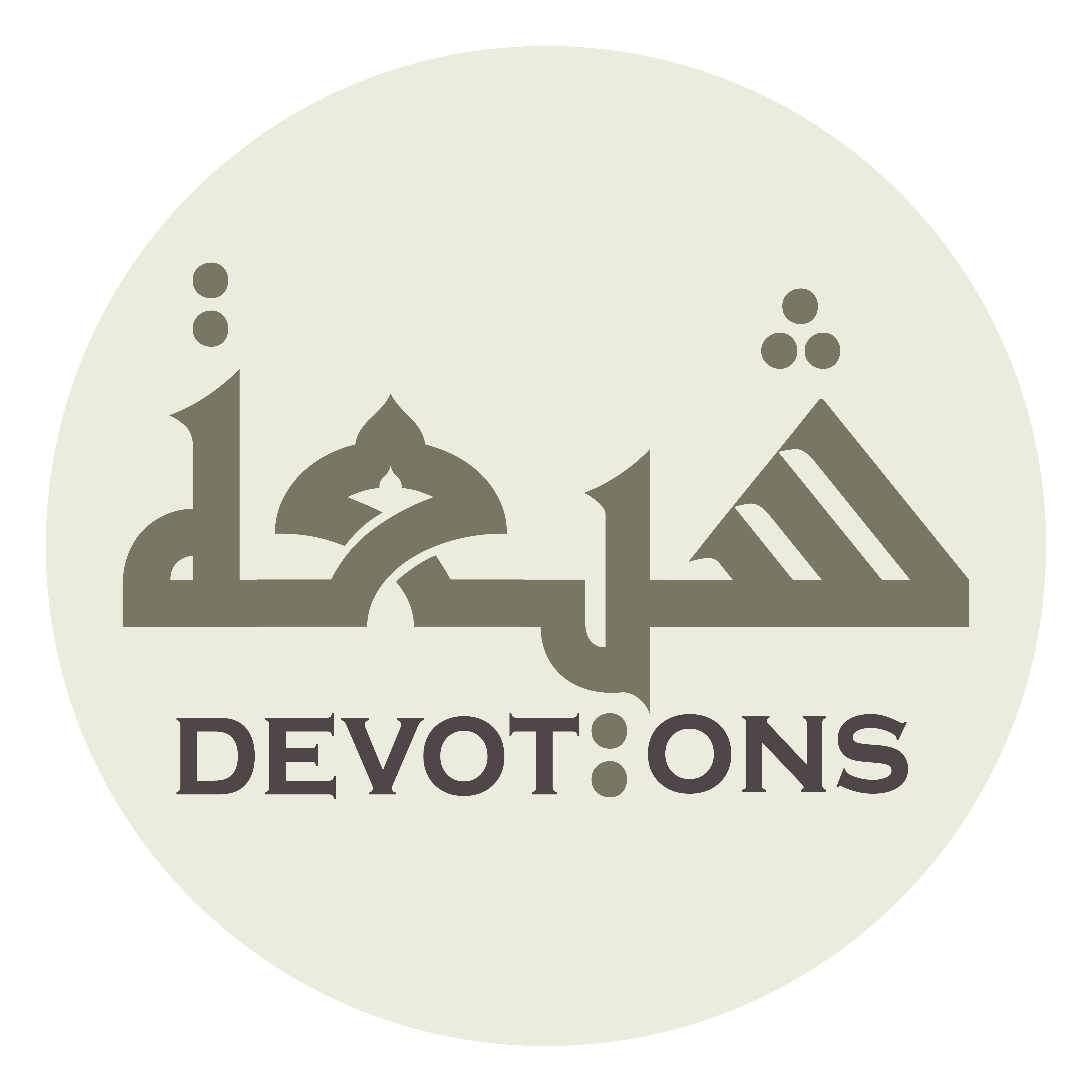 يَا مَنْ هُوَ فِيْ عَظَمَتِهِ مَجِيدٌ

yā man huwa fī `aẓamatihi majīd

O He Who is exalted in His greatness,
Dua Jawshan Kabeer
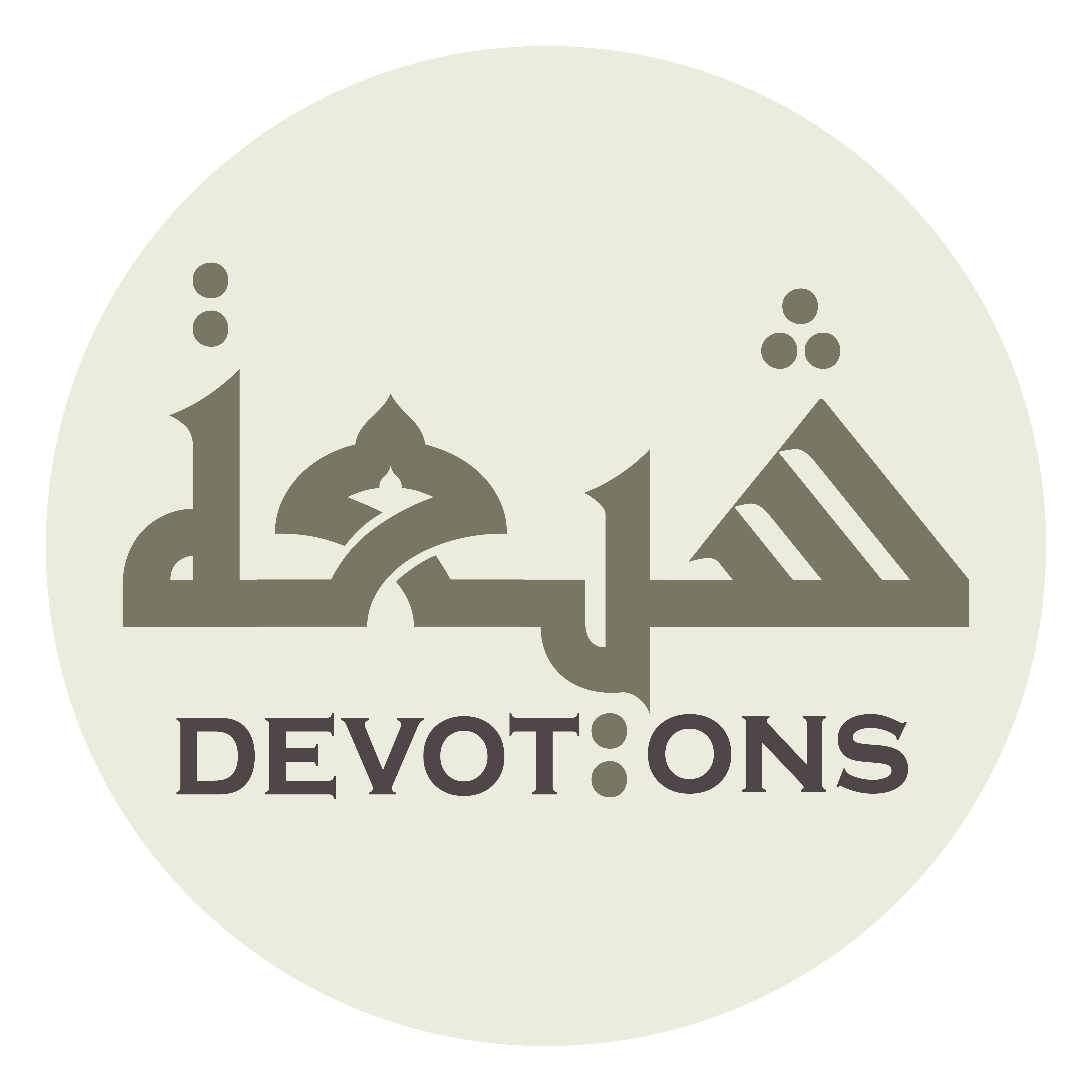 يَا مَنْ هُوَ فِيْ مَجْدِهِ حَمِيدٌ

yā man huwa fī majdihi ḥamīd

O He Who is praiseworthy in his exaltation.
Dua Jawshan Kabeer
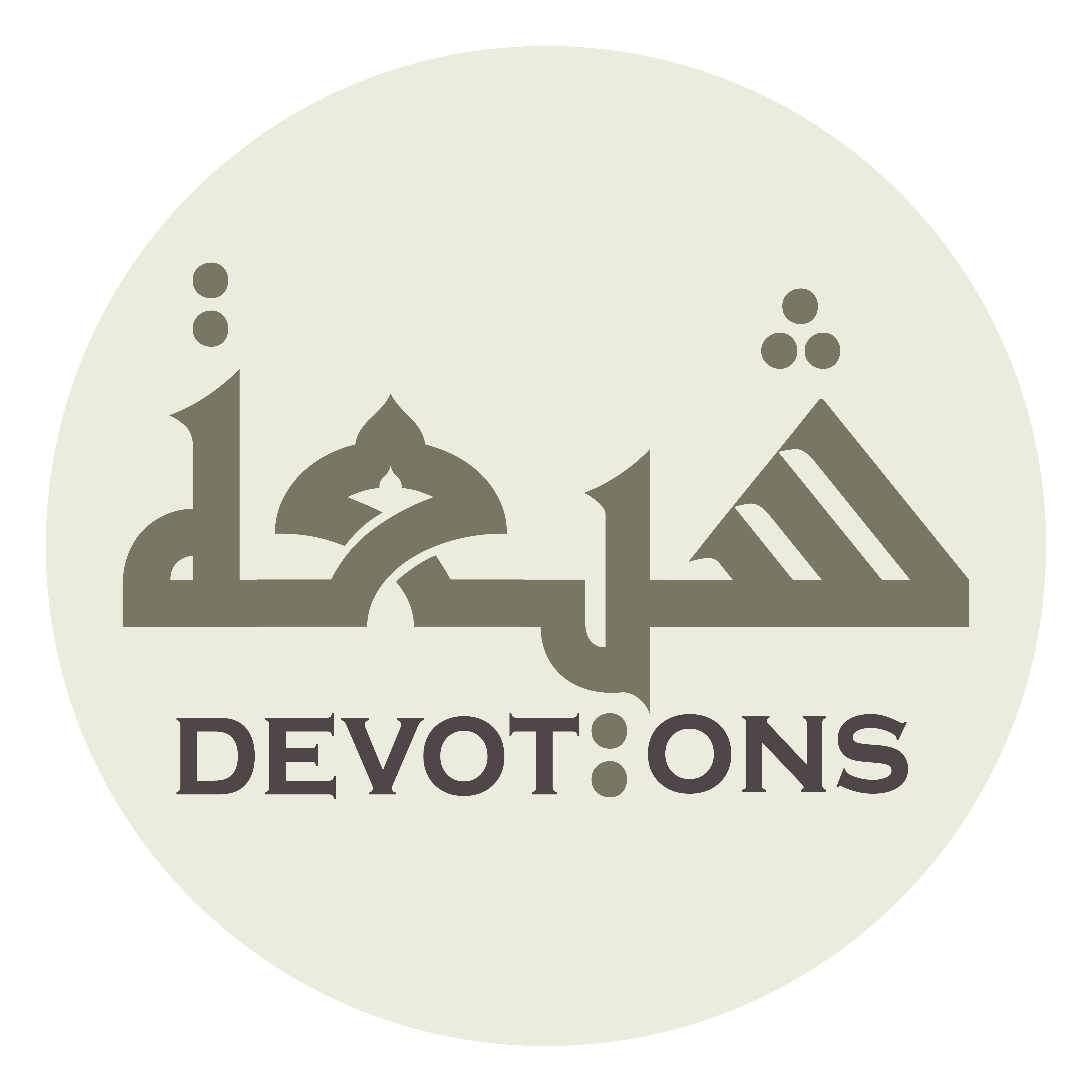 سُبْحَانَكَ يَا لَا إِلٰهَ إِلَّا اَنْتَ

subḥānaka yā lā ilāha illā ant

Praise be to You, there is no god but You,
Dua Jawshan Kabeer
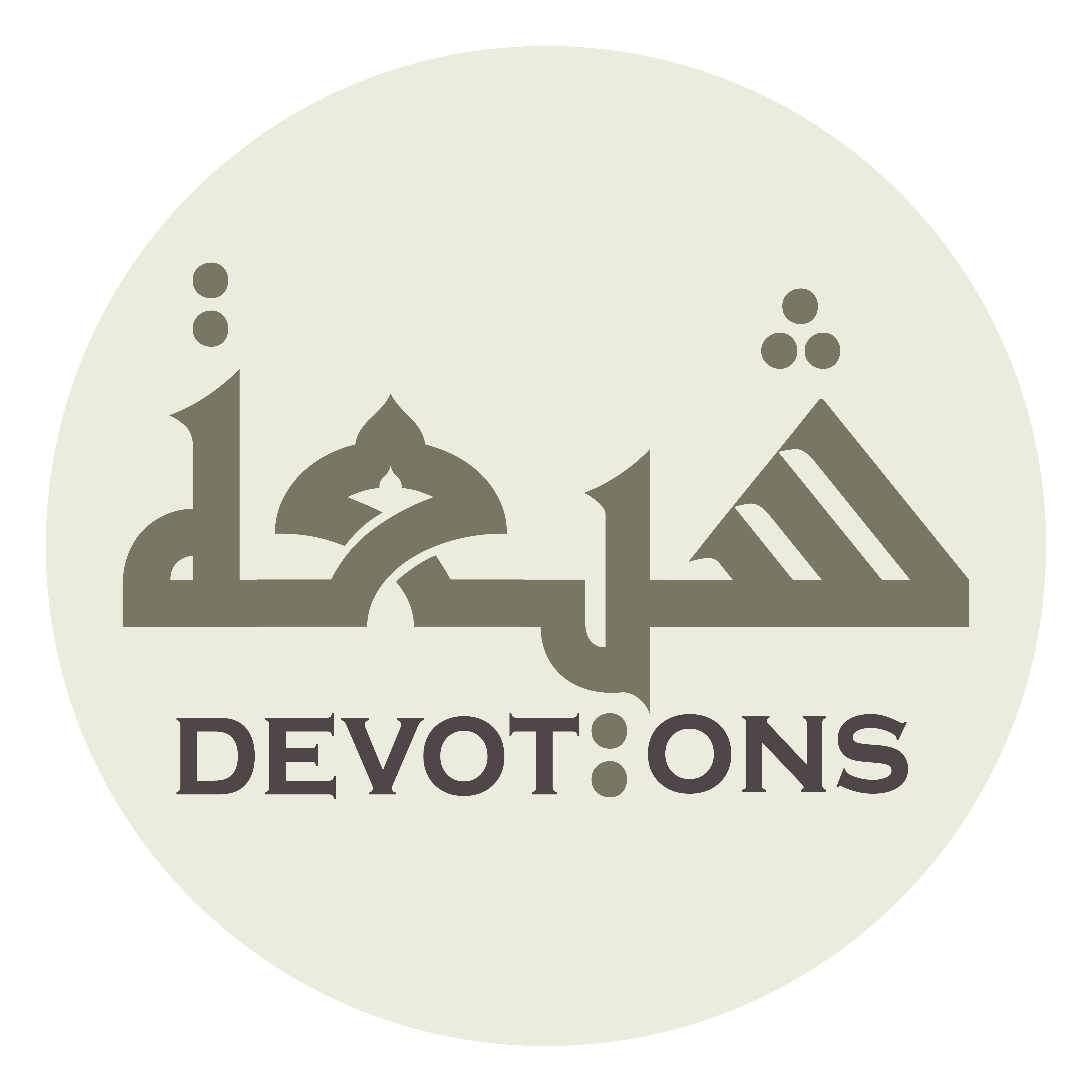 اَلغَوْثَ، اَلغَوْثَ

al ghawth, al ghawth

[I beseech you for] relief, relief
Dua Jawshan Kabeer
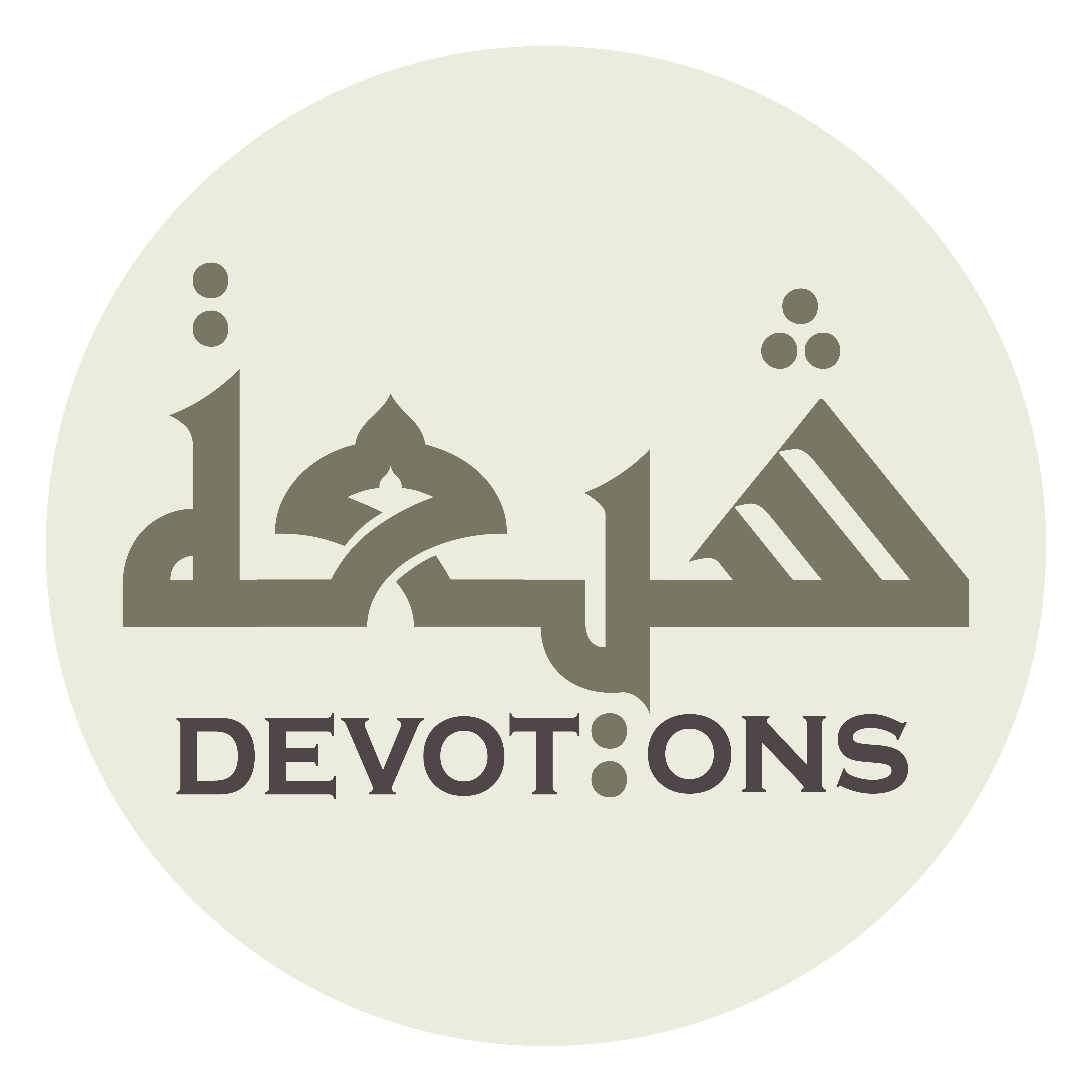 خَلِّصْنَا مِنَ النَّارِ يَا رَبِّ

khalliṣnā minan nāri yā rabb

Protect us from the Fire, O Lord.
Dua Jawshan Kabeer
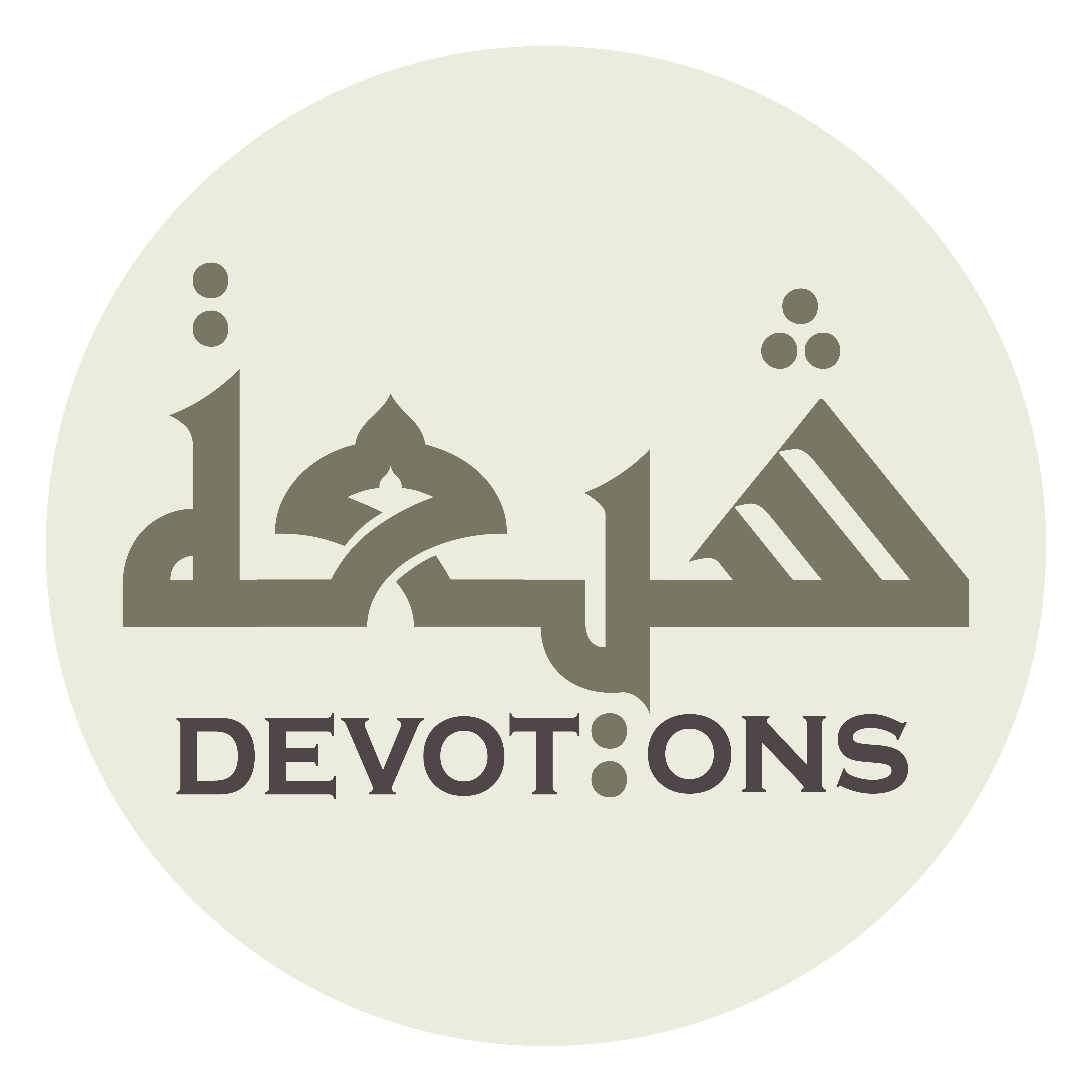 36\100
Dua Jawshan Kabeer
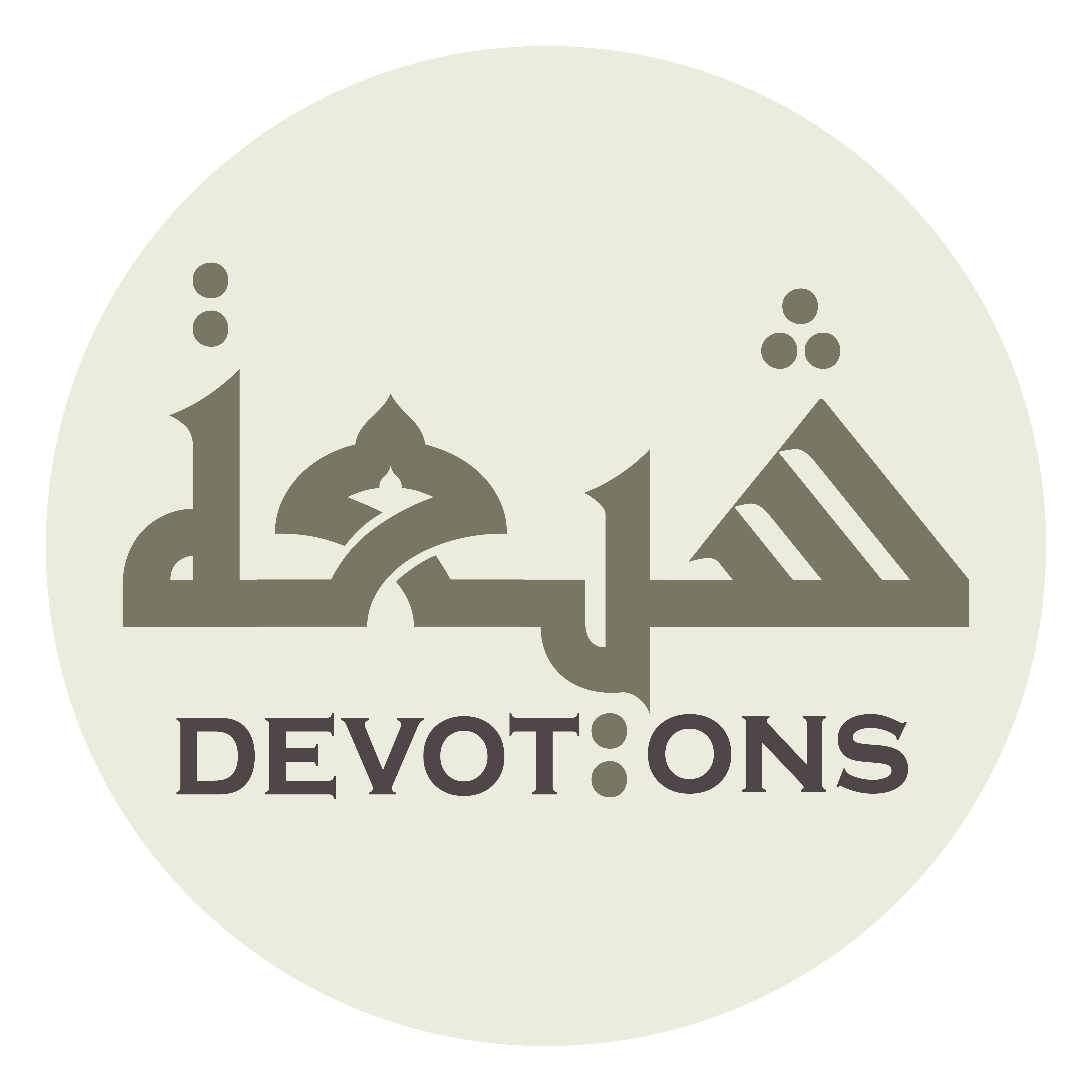 TO DRIVE AWAY JINN
Dua Jawshan Kabeer
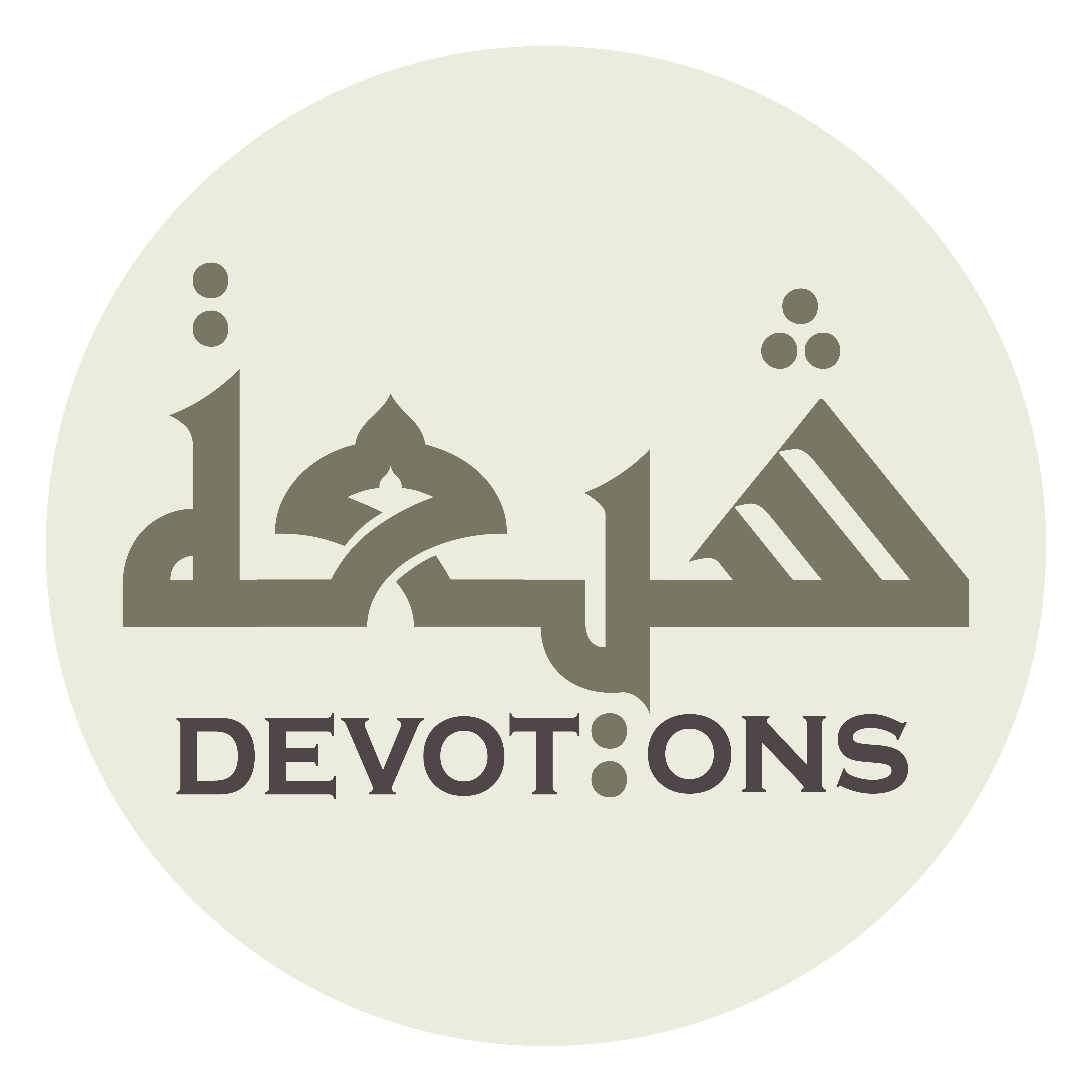 اَللّٰهُمَّ إِنِّي أَسْأَلُكَ بِاسْمِكَ

allāhumma innī as-aluka bismik

O Allah, verily I beseech You in Your name:
Dua Jawshan Kabeer
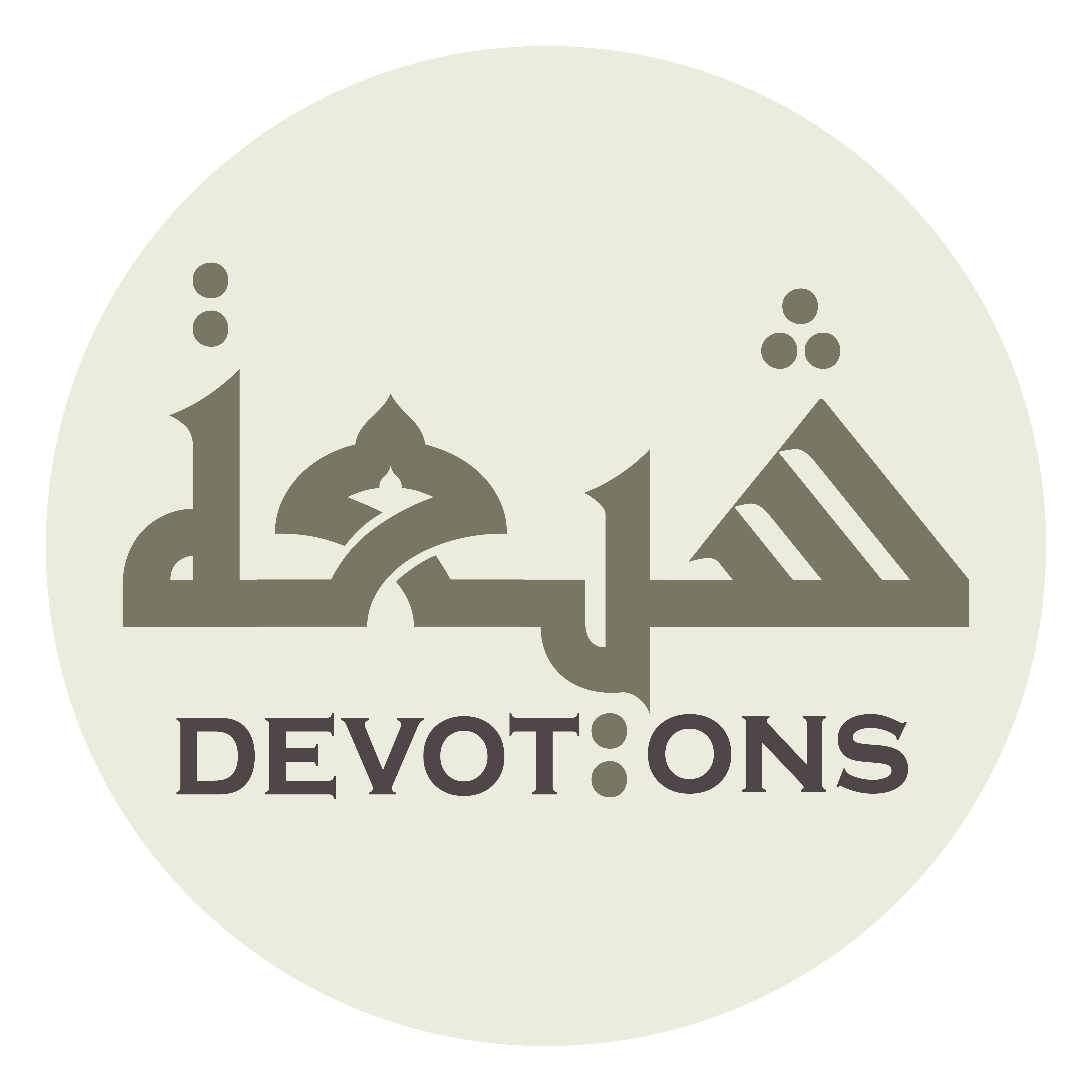 يَا كَافِيْ يَا شَافِيْ

yā kāfī yā shāfī

O Sufficient, O Restorer of health,
Dua Jawshan Kabeer
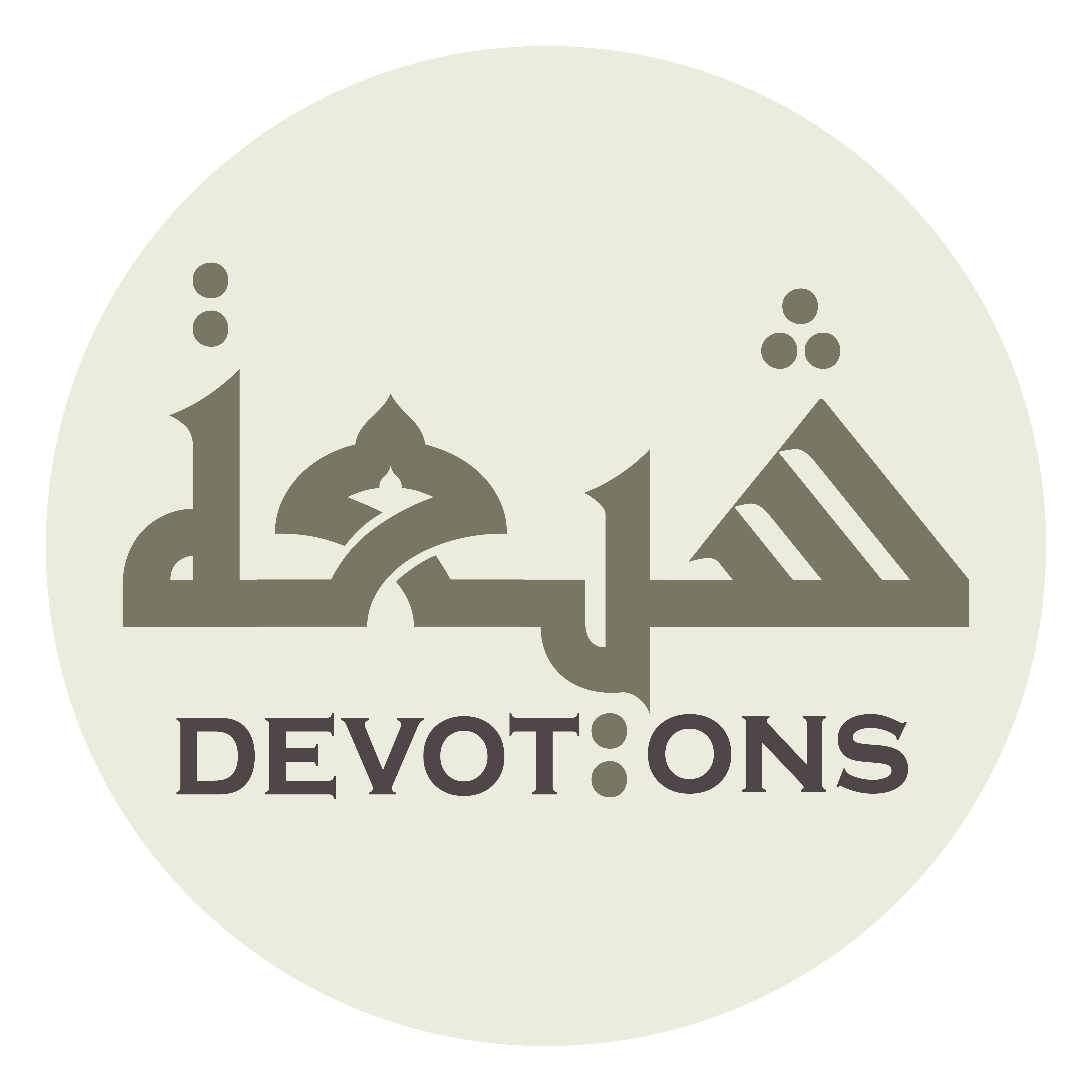 يَا وَافِيْ يَا مُعَافِيْ

yā wāfī yā mu`āfī

O Faithful, O Forgiver
Dua Jawshan Kabeer
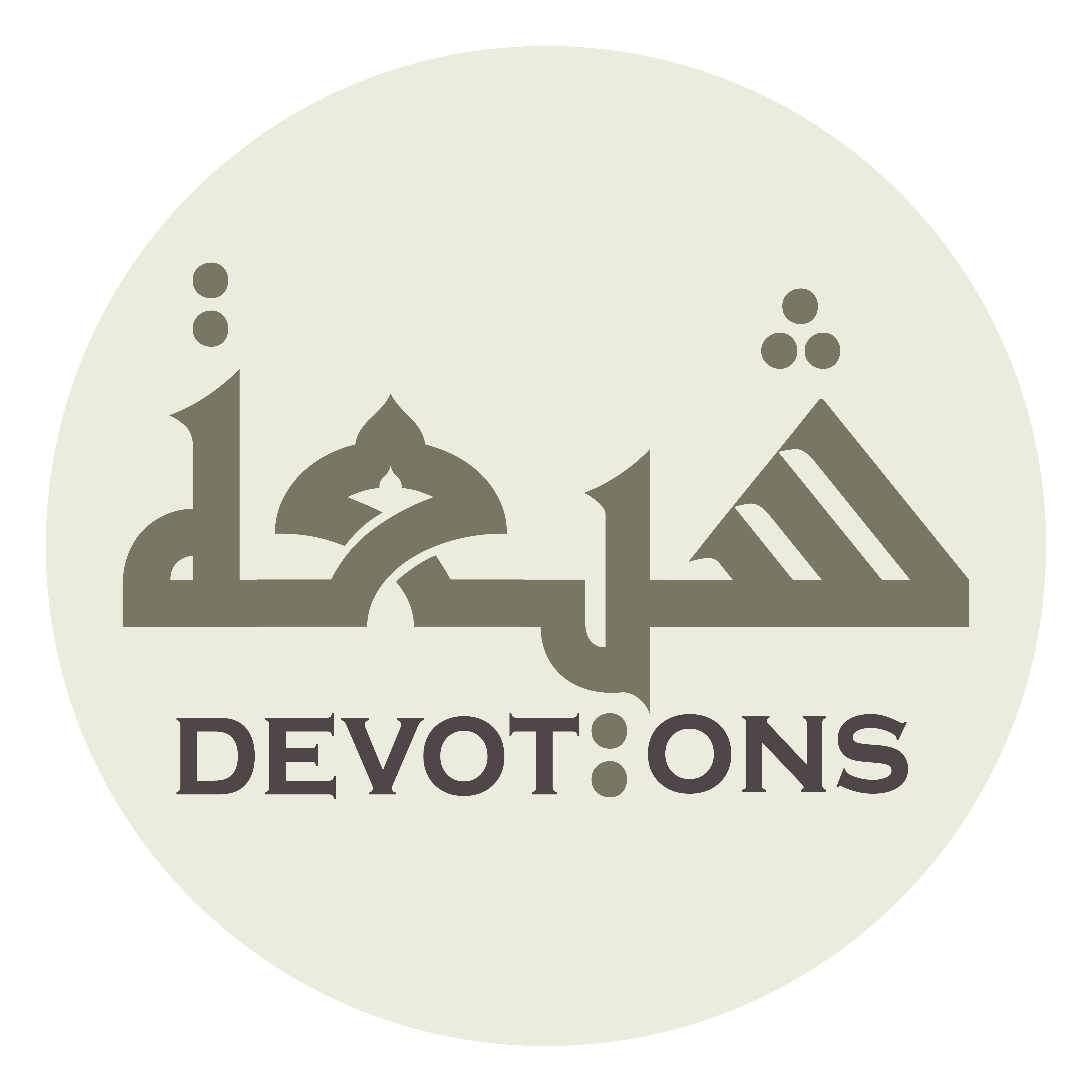 يَا هَادِيْ يَا دَاعِيْ

yā hādī yā dā`ī

O Guide, O Summoner,
Dua Jawshan Kabeer
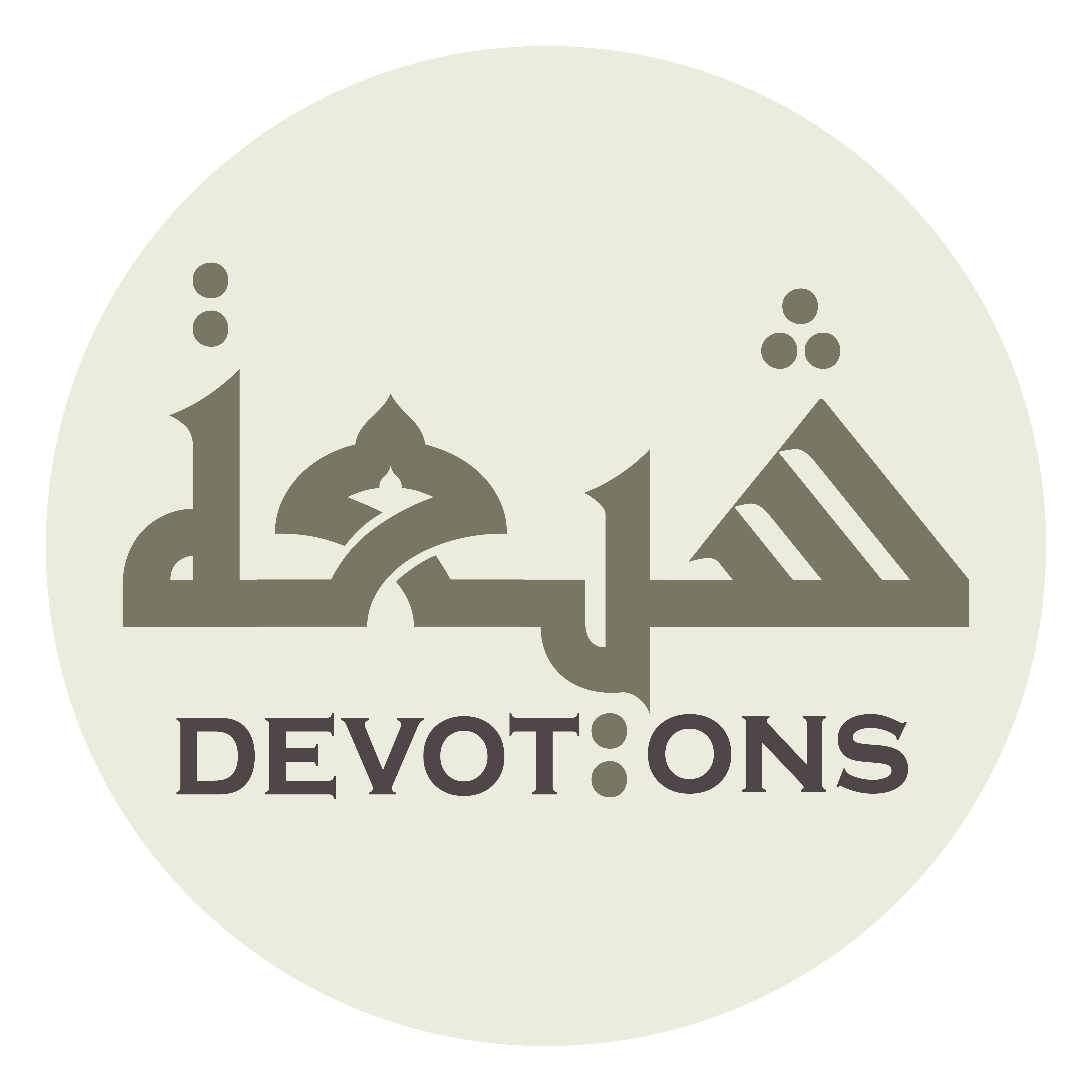 يَا قَاضِيْ يَا رَاضِيْ

yā qāḍī yā rāḍī

O Judge, O Agreeable,
Dua Jawshan Kabeer
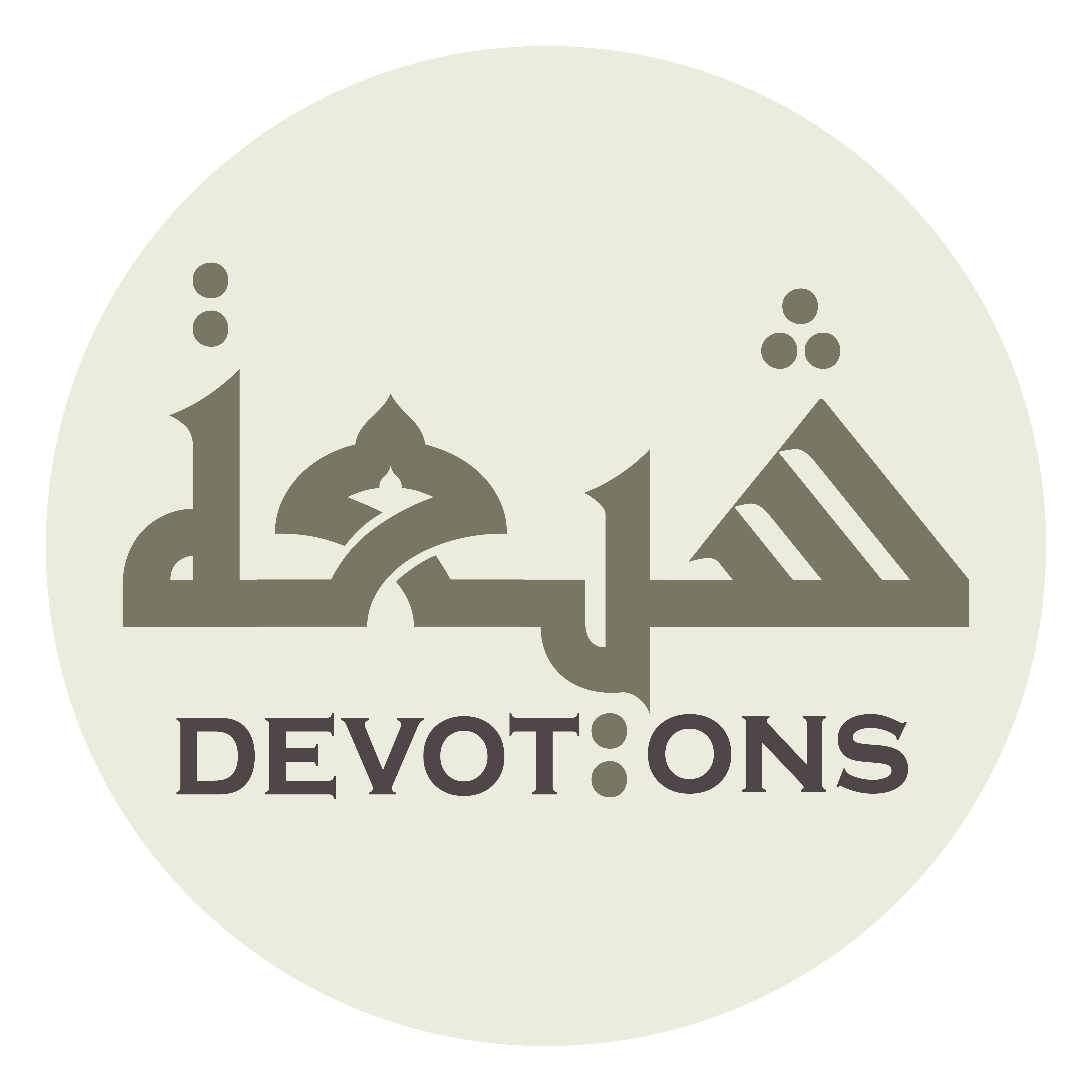 يَا عَالِيْ يَا بَاقِيْ

yā `ālī yā bāqī

O High, O Eternal
Dua Jawshan Kabeer
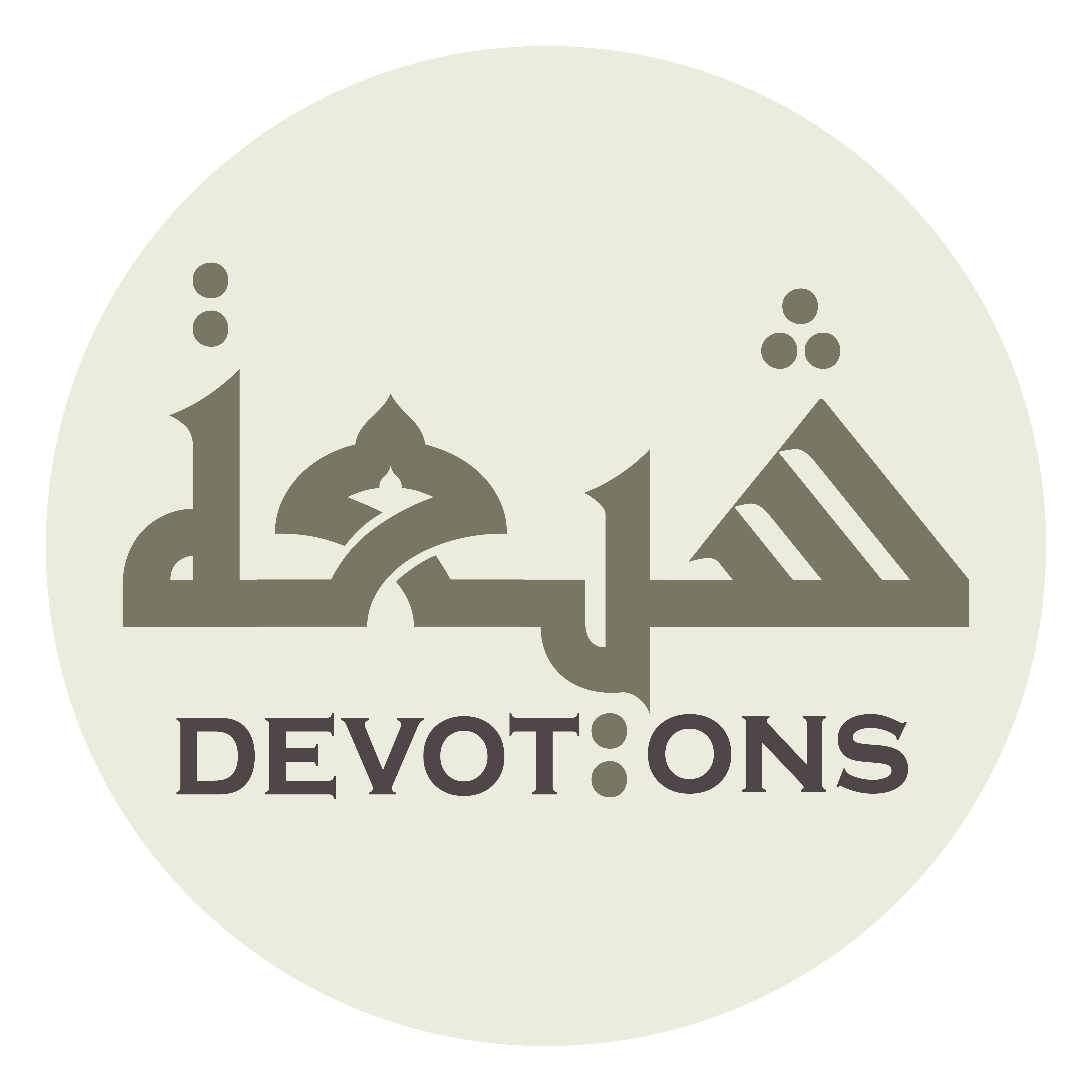 سُبْحَانَكَ يَا لَا إِلٰهَ إِلَّا اَنْتَ

subḥānaka yā lā ilāha illā ant

Praise be to You, there is no god but You,
Dua Jawshan Kabeer
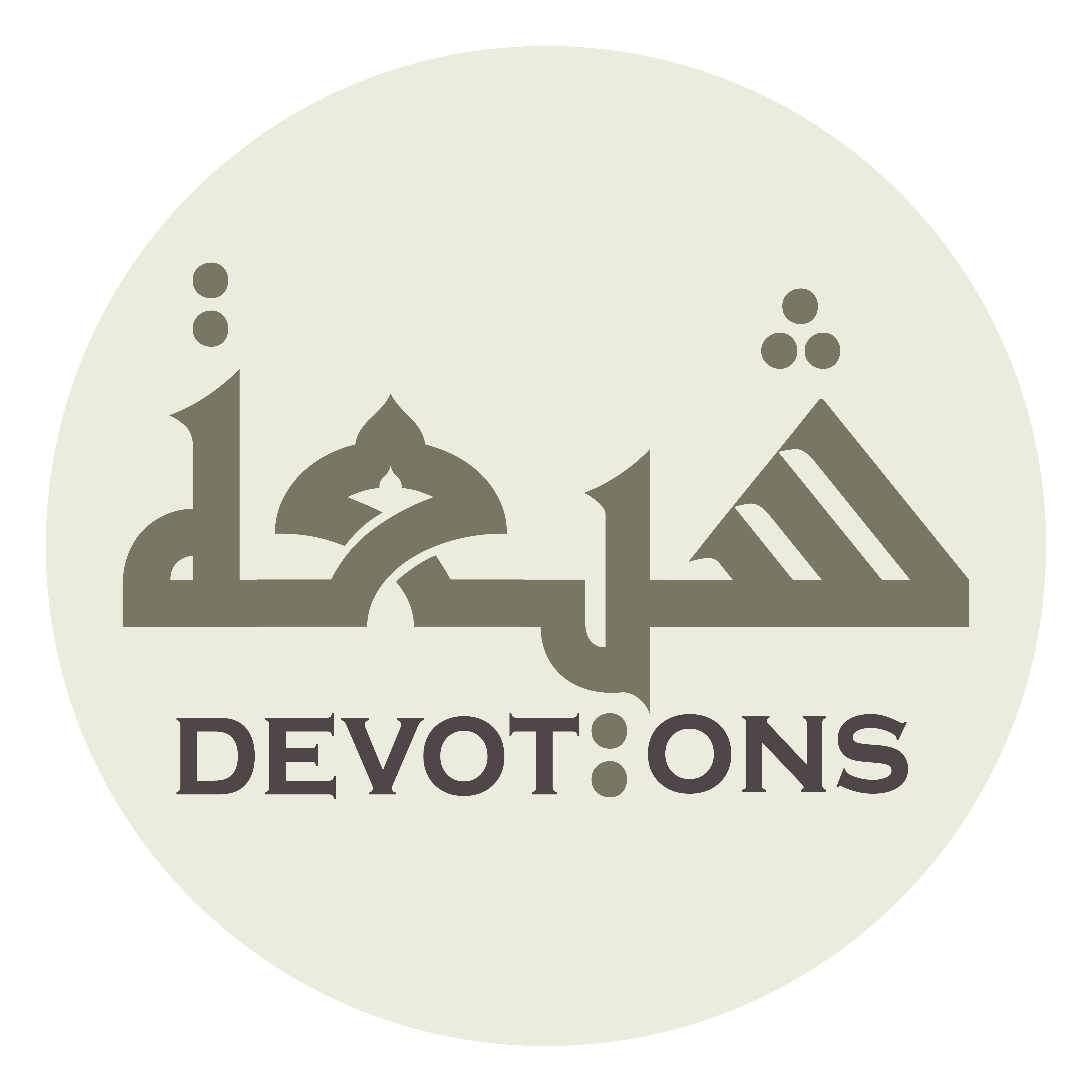 اَلغَوْثَ، اَلغَوْثَ

al ghawth, al ghawth

[I beseech you for] relief, relief
Dua Jawshan Kabeer
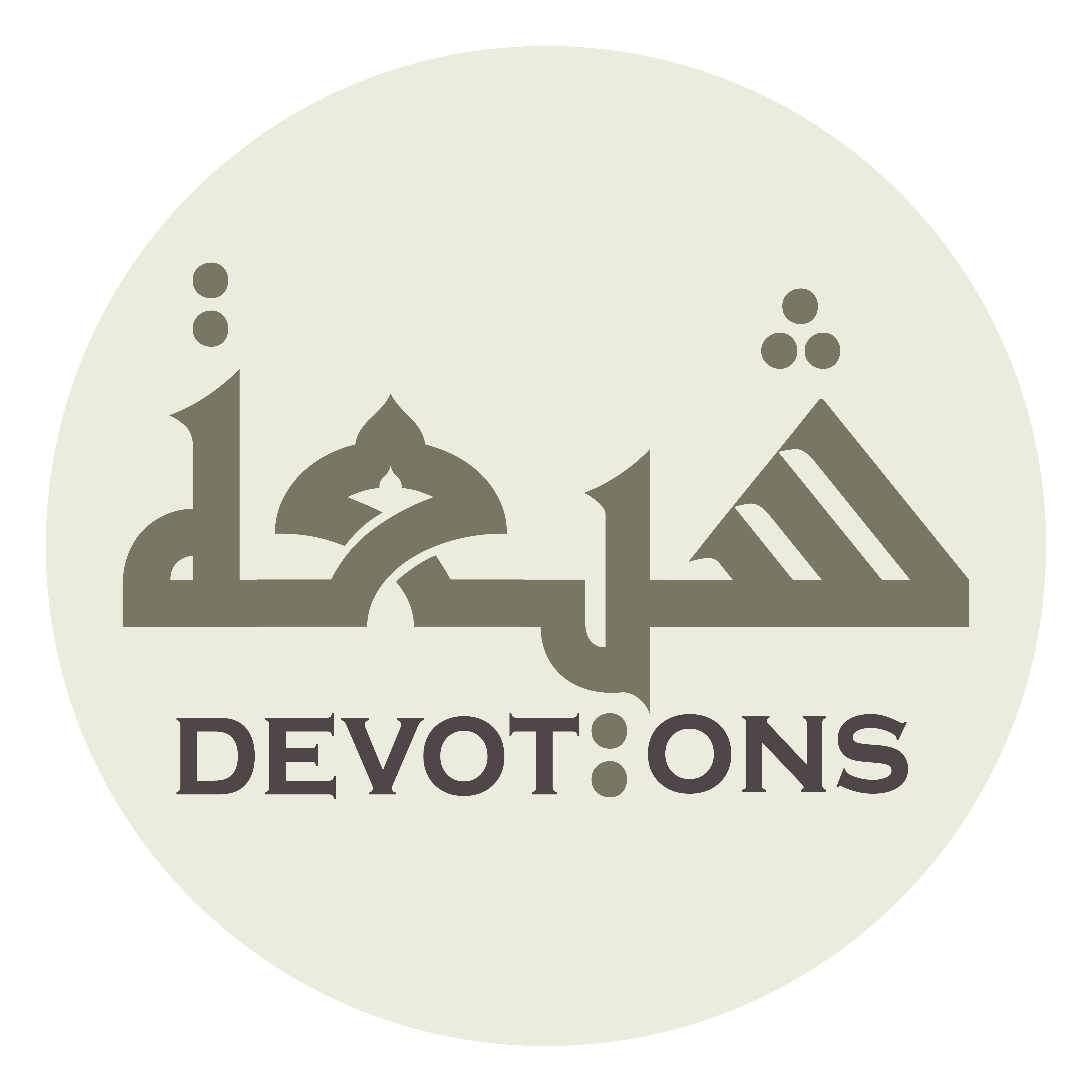 خَلِّصْنَا مِنَ النَّارِ يَا رَبِّ

khalliṣnā minan nāri yā rabb

Protect us from the Fire, O Lord.
Dua Jawshan Kabeer
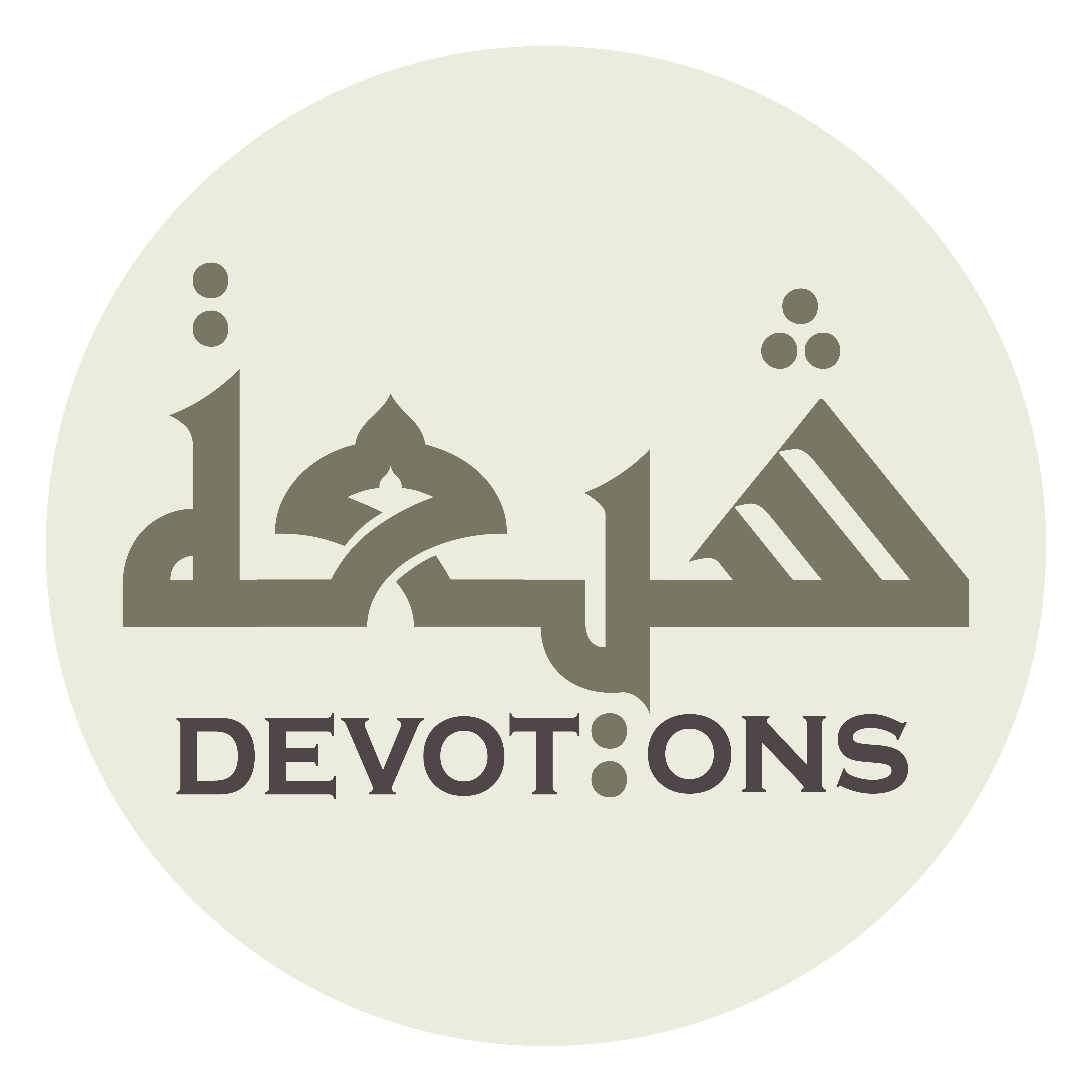 37\100
Dua Jawshan Kabeer
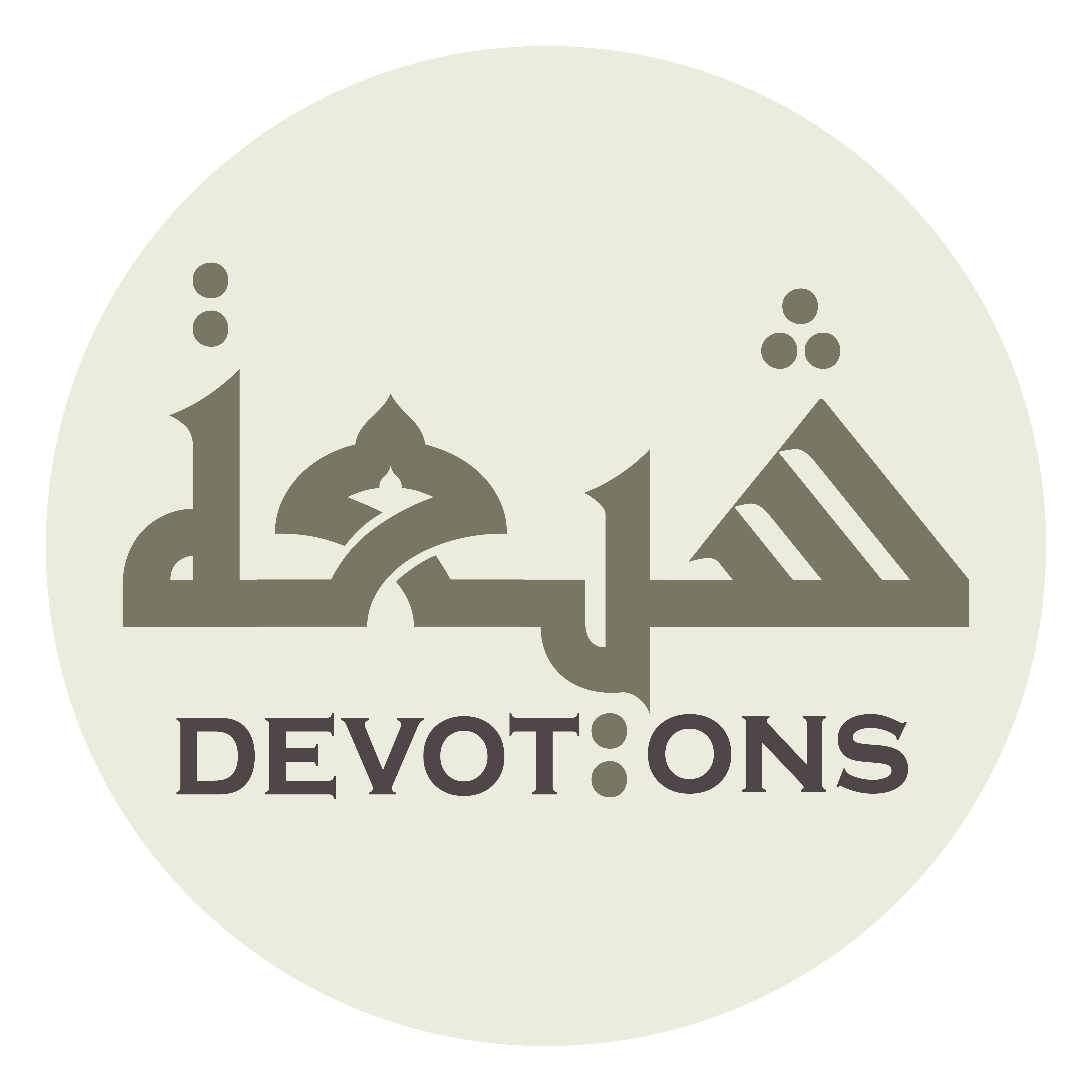 TO WIN BATTLE
Dua Jawshan Kabeer
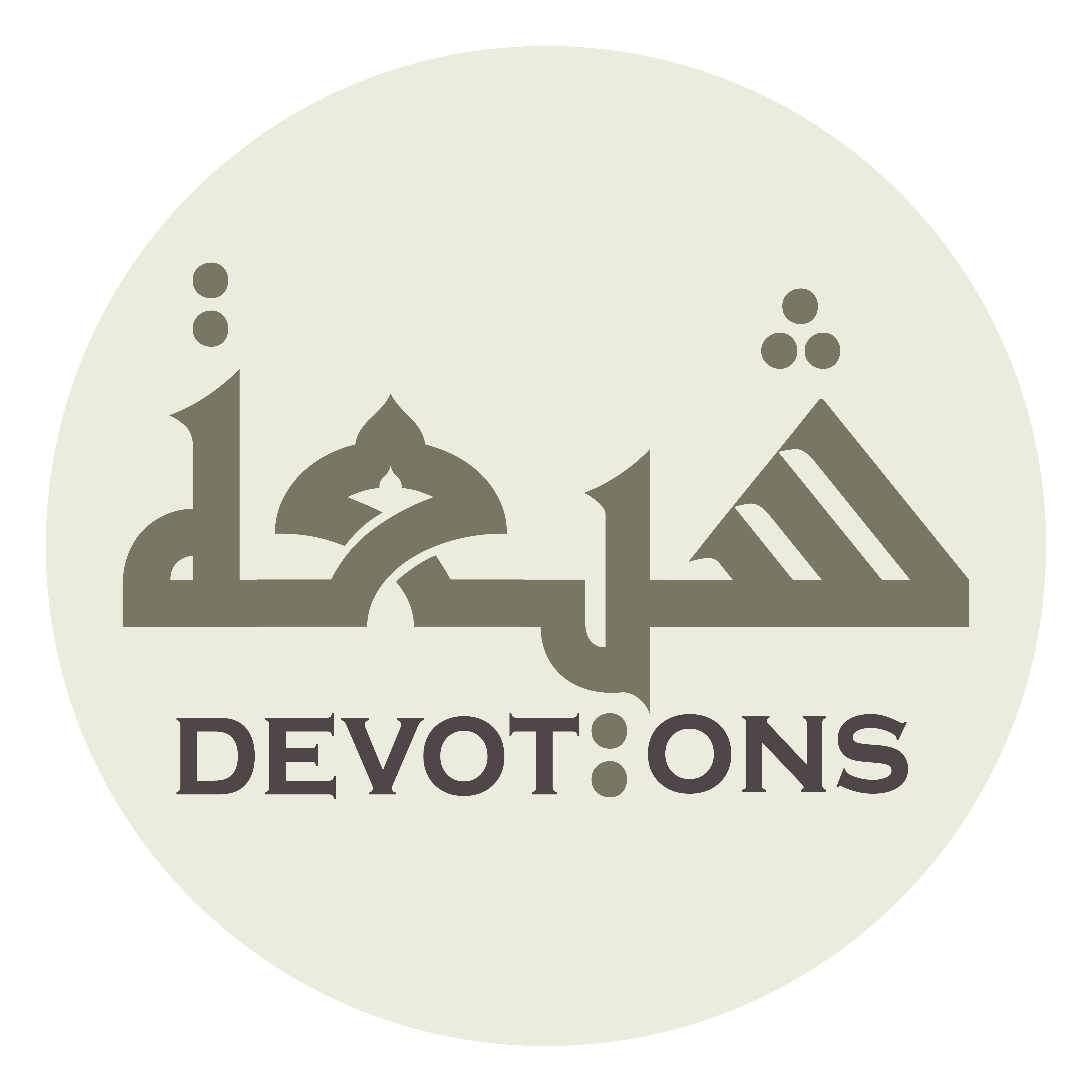 يَا مَنْ كُلُّ شَيْءٍ خَاضِعٌ لَهُ

yā man kullu shay-in khāḍi`un lah

O He before Whom everything bows,
Dua Jawshan Kabeer
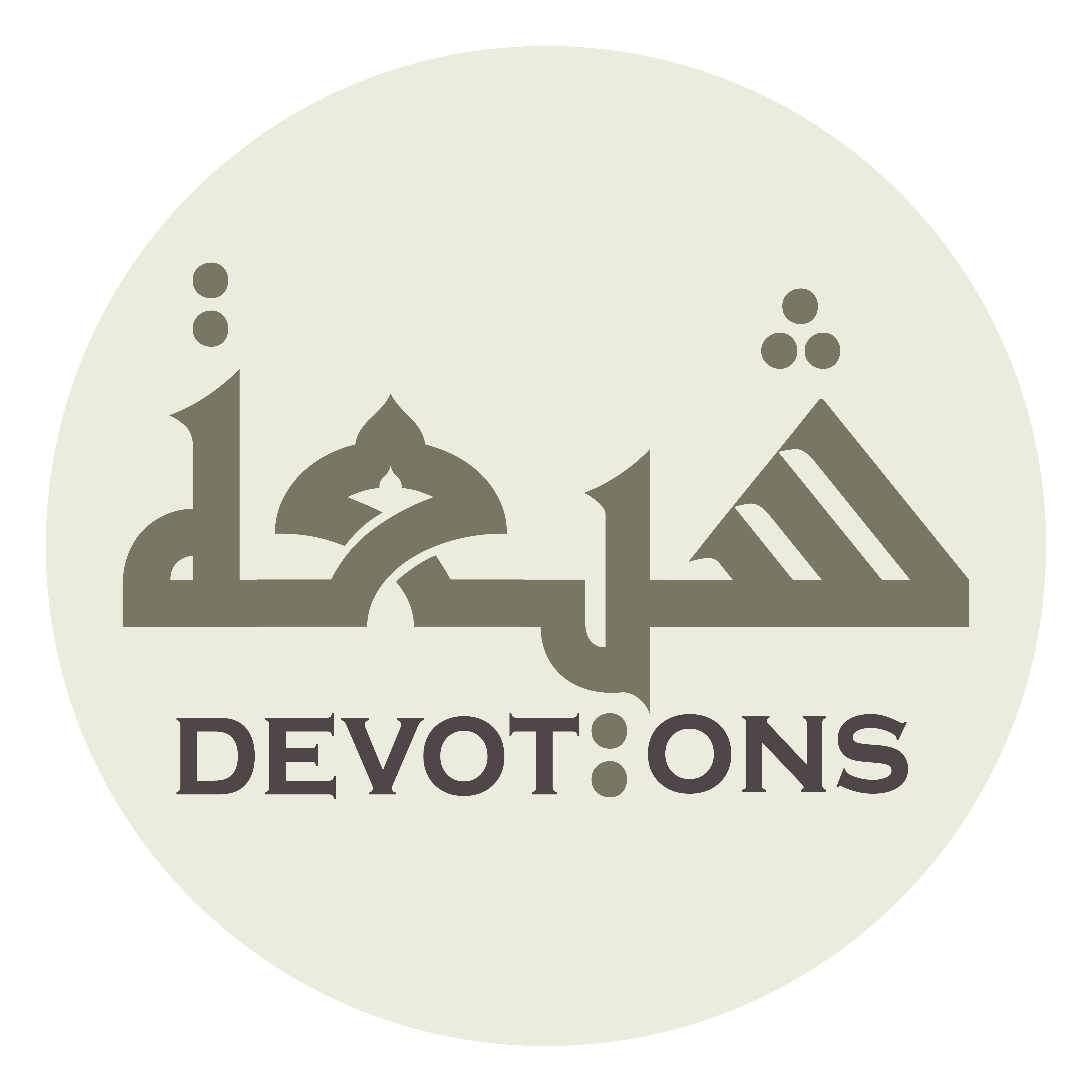 يَا مَنْ كُلُّ شَيْءٍ خَاشِعٌ لَهُ

yā man kullu shay-in khāshi`un lah

O He before Whom everything is humbled,
Dua Jawshan Kabeer
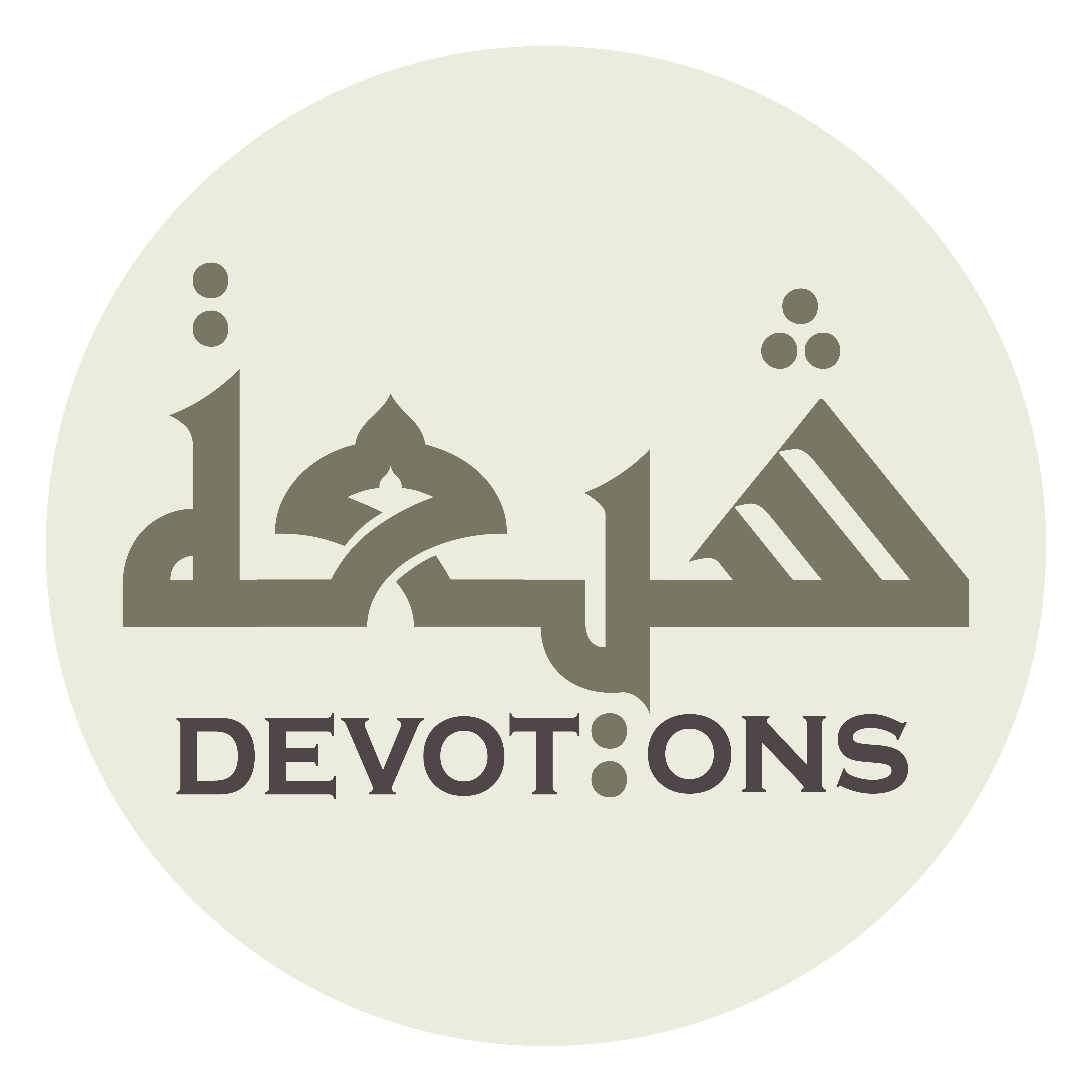 يَا مَنْ كُلُّ شَيْءٍ كَائِنٌ لَهُ

yā man kullu shay-in kā-inun lah

O He for Whom everything exists,
Dua Jawshan Kabeer
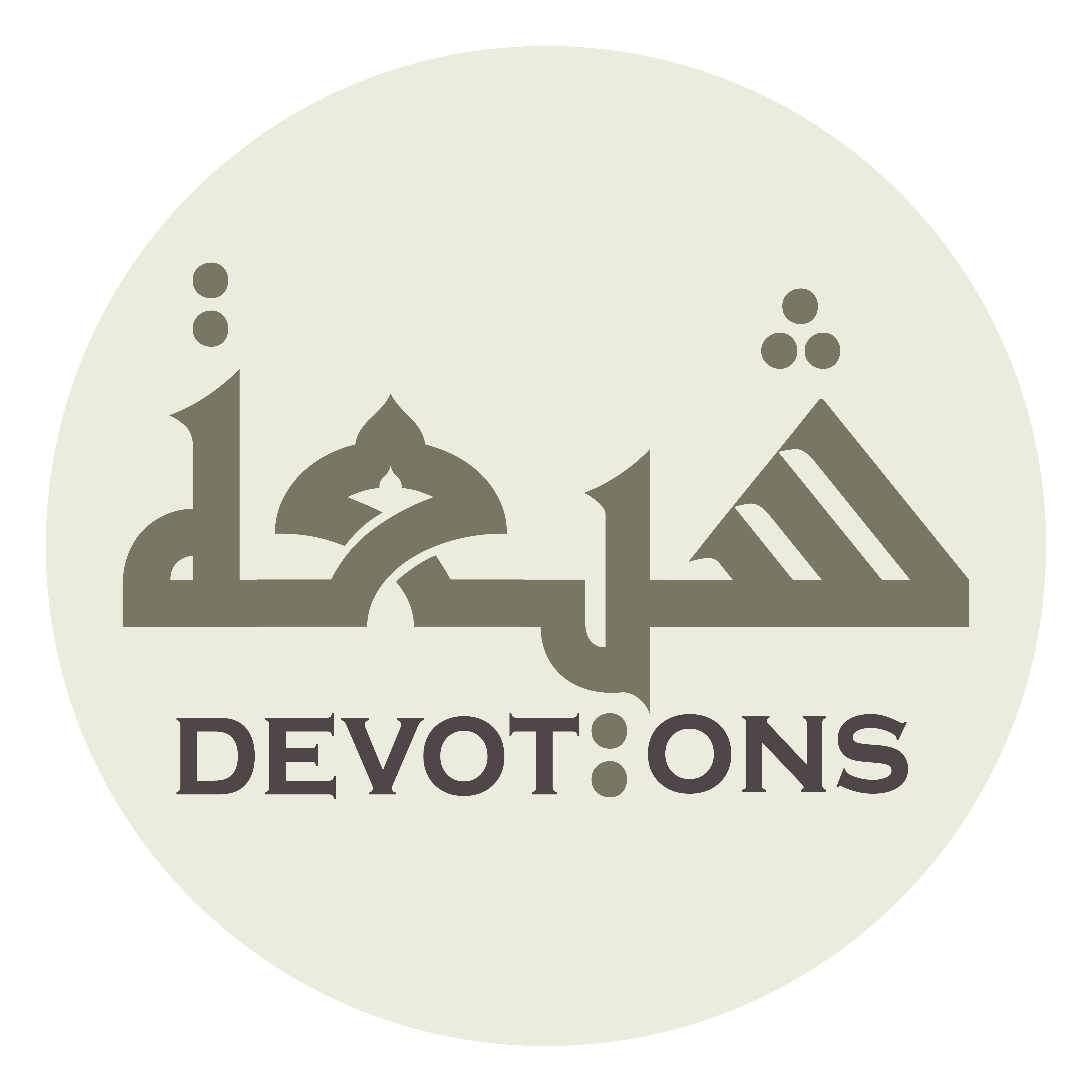 يَا مَنْ كُلُّ شَيْءٍ مَوْجُودٌ بِهِ

yā man kullu shay-in mawjūdun bih

O He to Whom everything owes its existence,
Dua Jawshan Kabeer
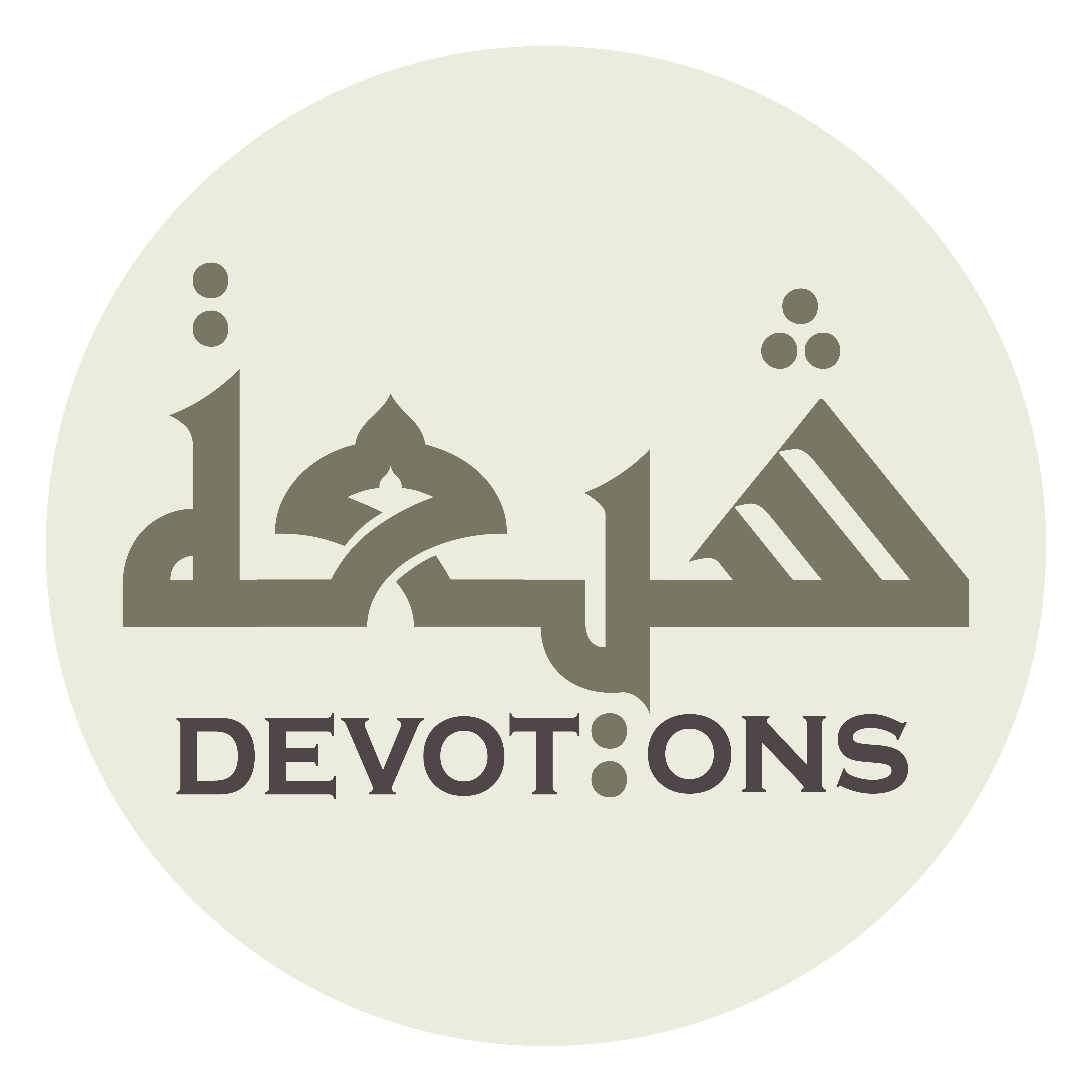 يَا مَنْ كُلُّ شَيْءٍ مُنِيبٌ إِلَيْهِ

yā man kullu shay-in munībun ilayh

O He to Whom everything returns,
Dua Jawshan Kabeer
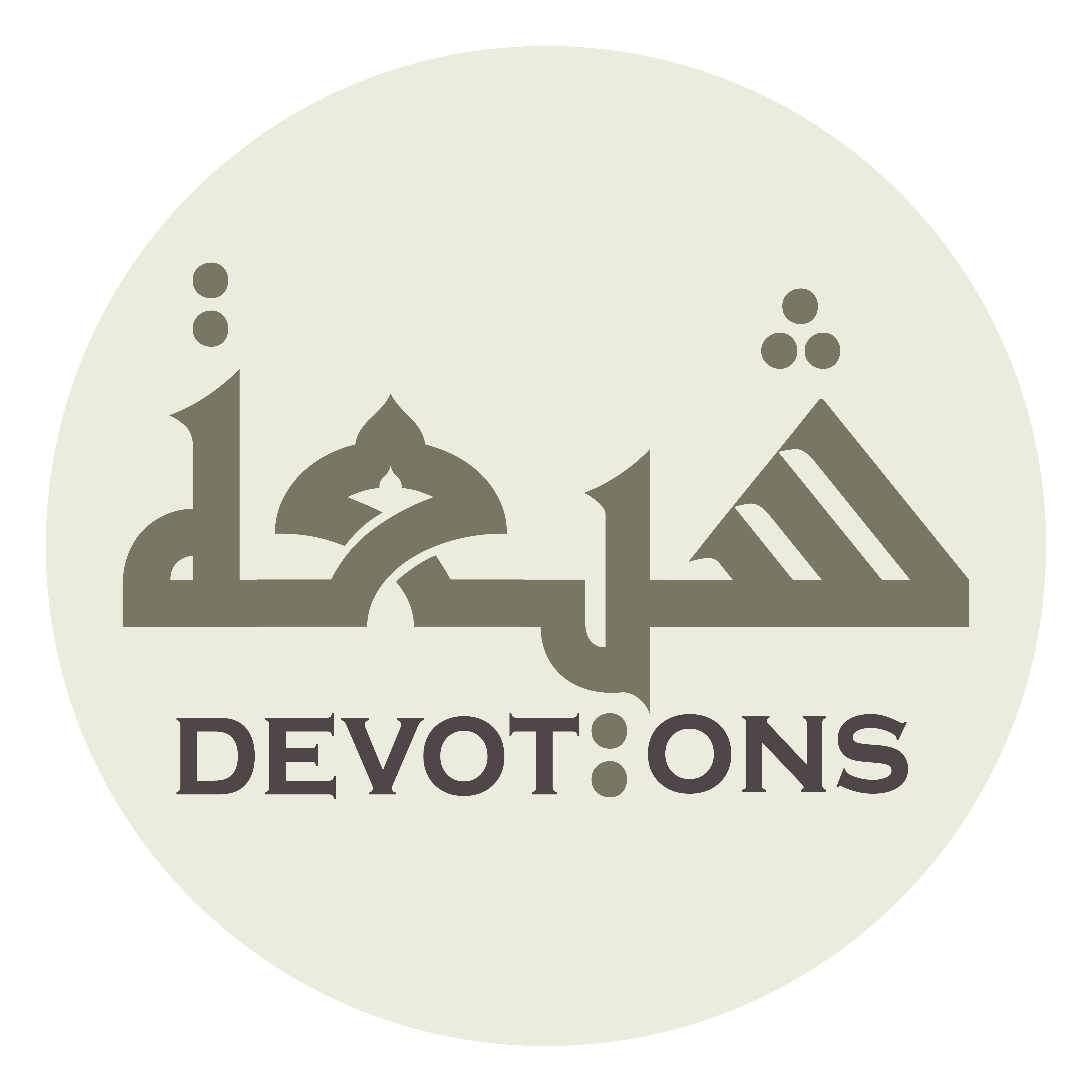 يَا مَنْ كُلُّ شَيْءٍ خَائِفٌ مِنْهُ

yā man kullu shay-in khā-ifun minh

O He of Whom everything is afraid,
Dua Jawshan Kabeer
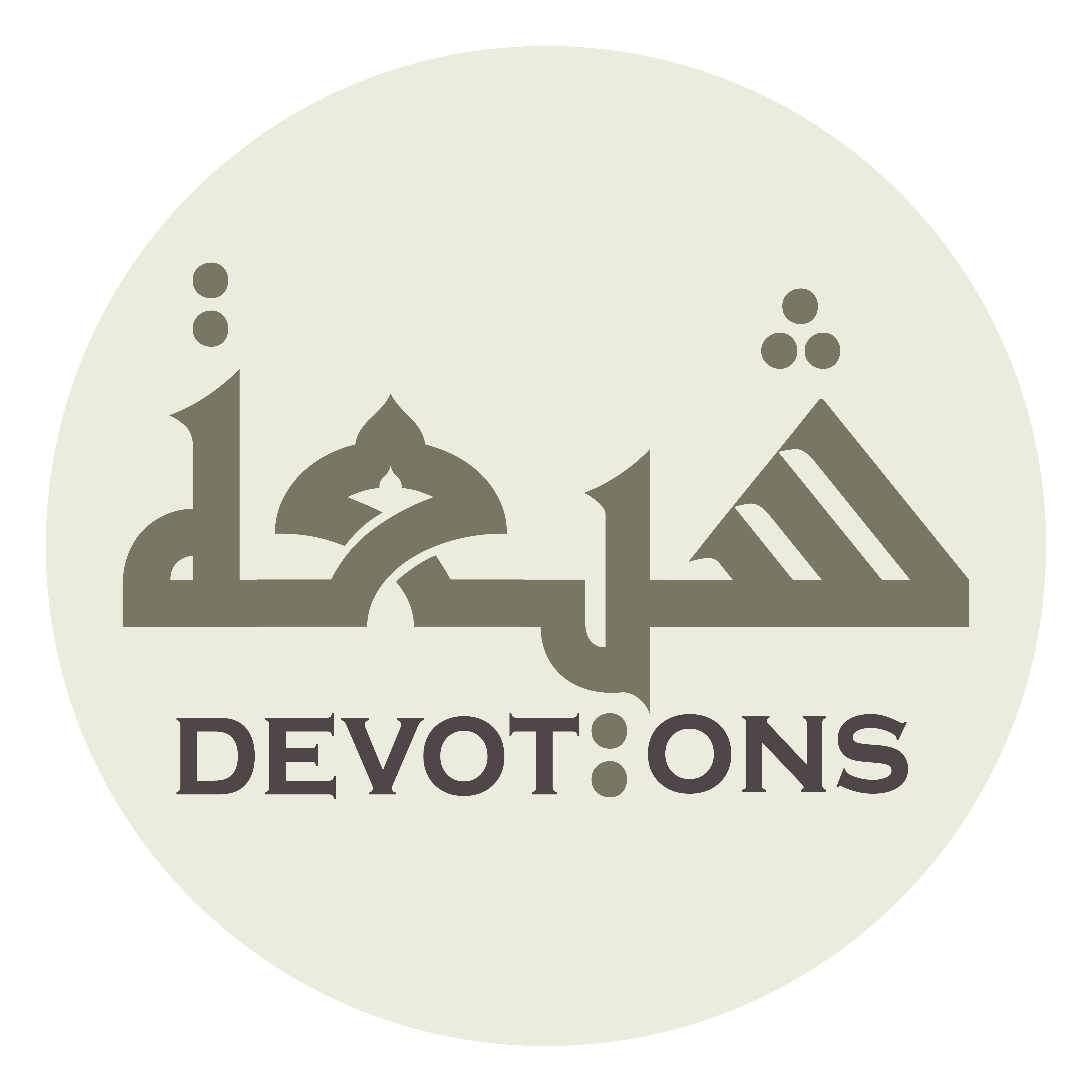 يَا مَنْ كُلُّ شَيْءٍ قَائِمٌ بِهِ

yā man kullu shay-in qā-imun bih

O One to Whom everything owes its stability,
Dua Jawshan Kabeer
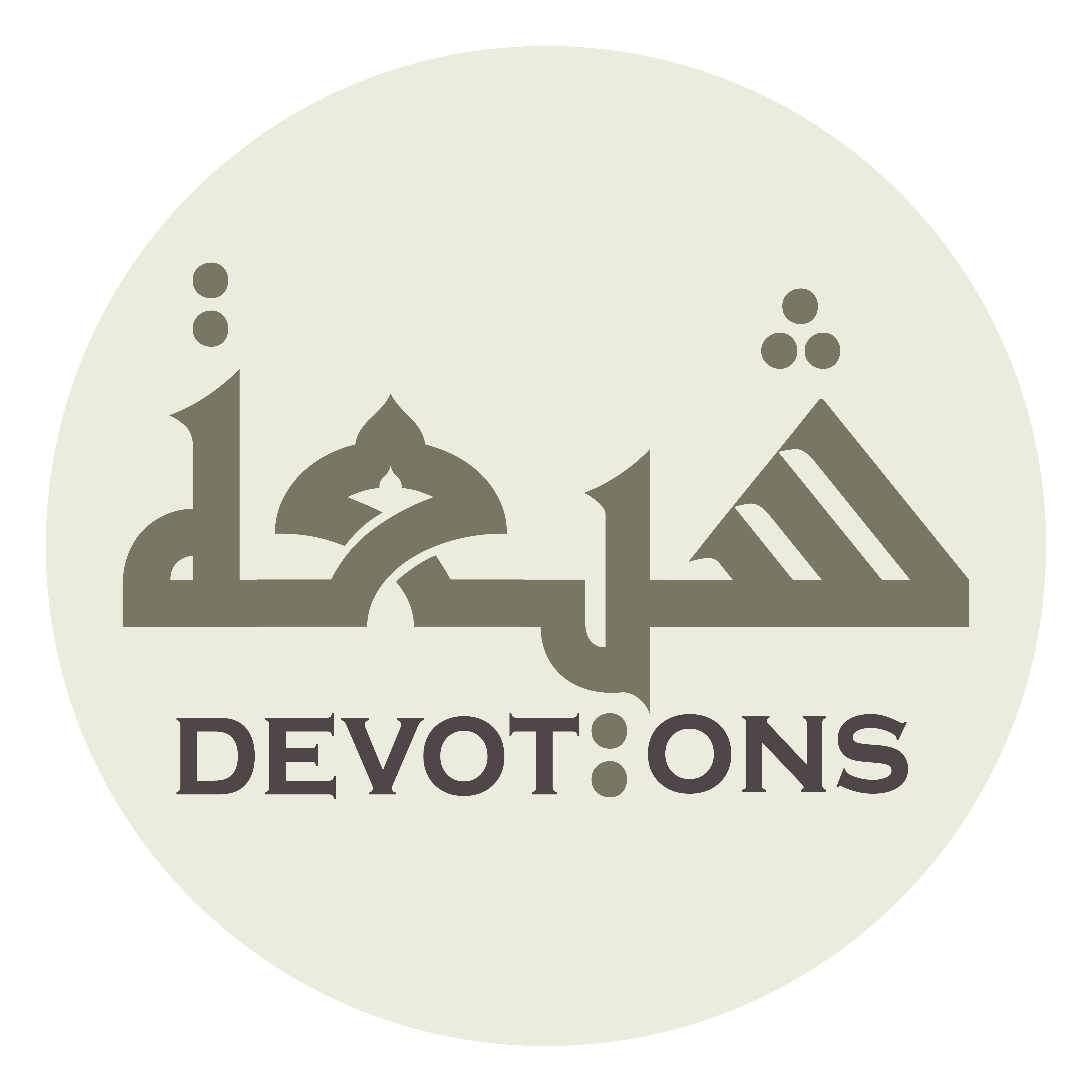 يَا مَنْ كُلُّ شَيْءٍ صَائِرٌ إِلَيْهِ

yā man kullu shay-in ṣā-irun ilayh

O He towards Whom everything retreats,
Dua Jawshan Kabeer
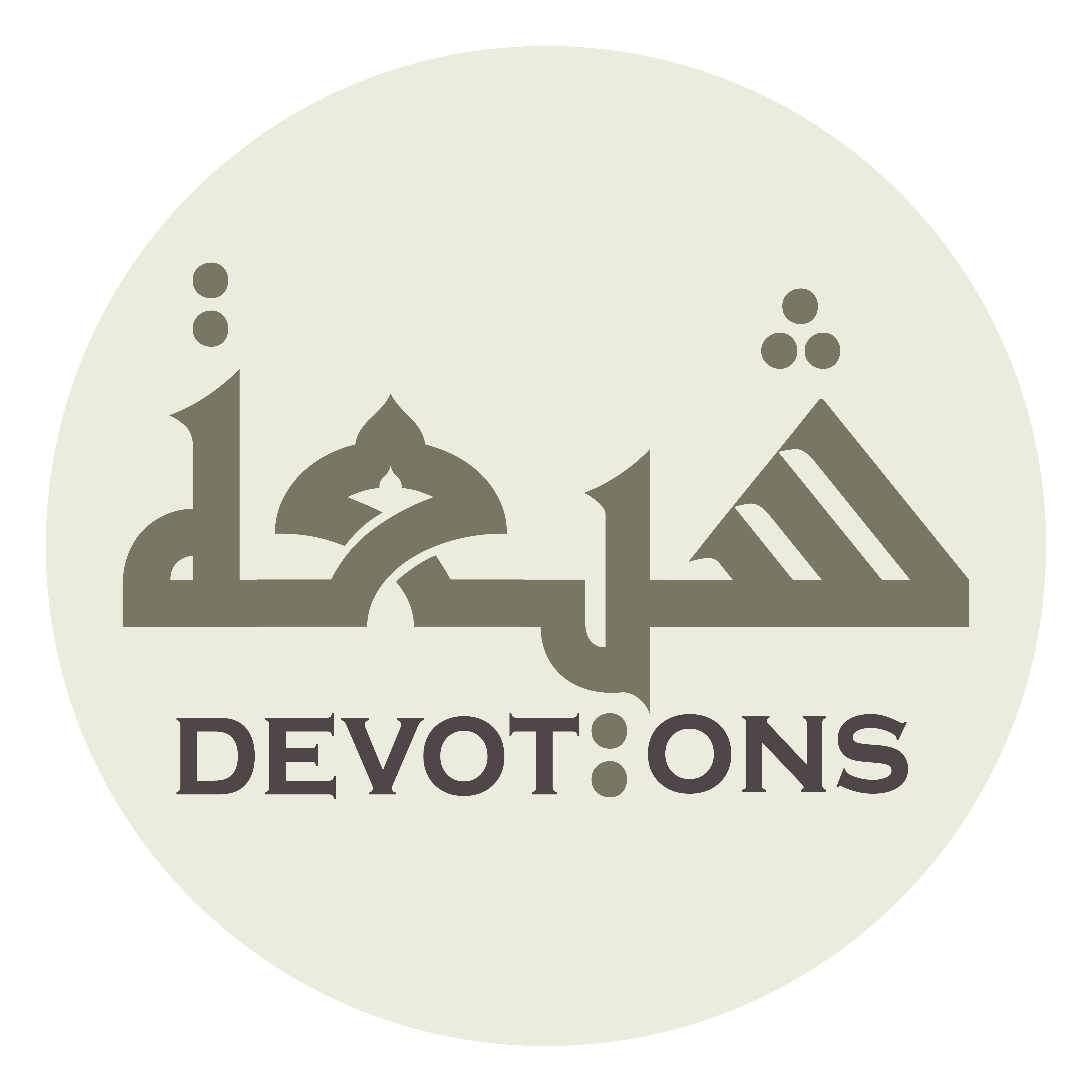 يَا مَنْ كُلُّ شَيْءٍ يُسَبِّحُ بِحَمْدِهِ

yā man kullu shay-in yusabbiḥu biḥamdih

O He Whom everything glorifies with praise,
Dua Jawshan Kabeer
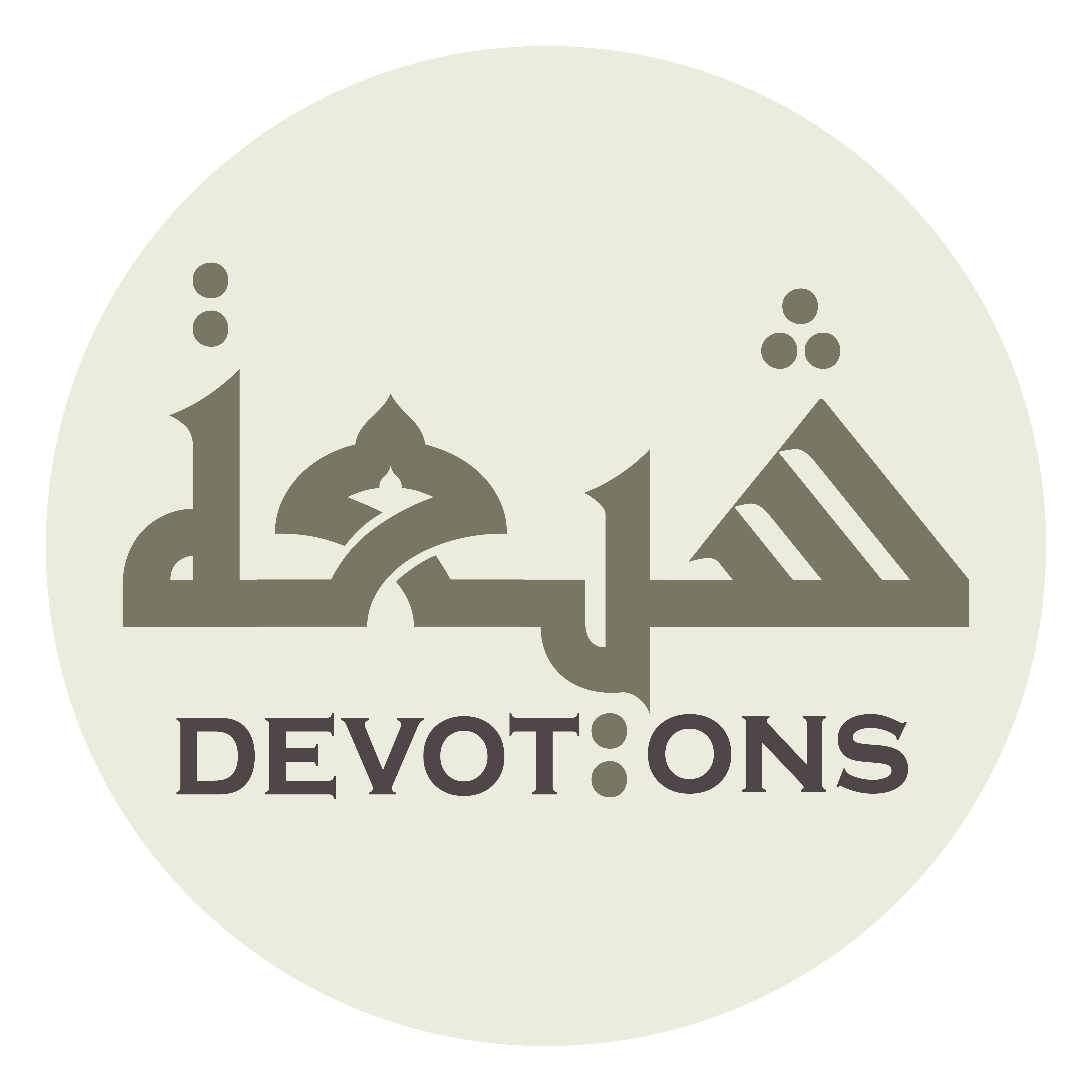 يَا مَنْ كُلُّ شَيْءٍ هَالِكٌ إِلَّا وَجْهَهُ

yā man kullu shay-in hālikun illā wajhah

O He besides Whom everything is perishable.
Dua Jawshan Kabeer
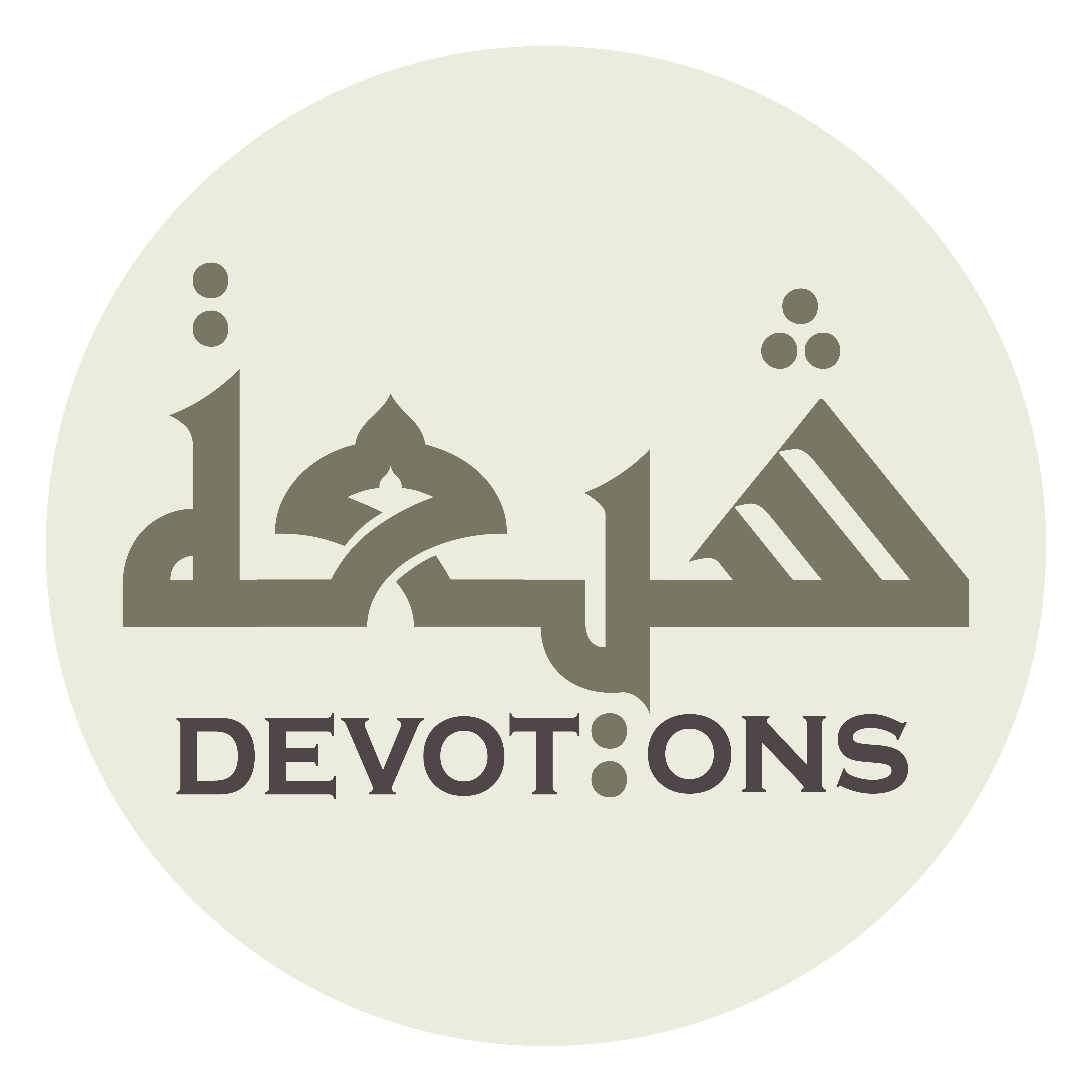 سُبْحَانَكَ يَا لَا إِلٰهَ إِلَّا اَنْتَ

subḥānaka yā lā ilāha illā ant

Praise be to You, there is no god but You,
Dua Jawshan Kabeer
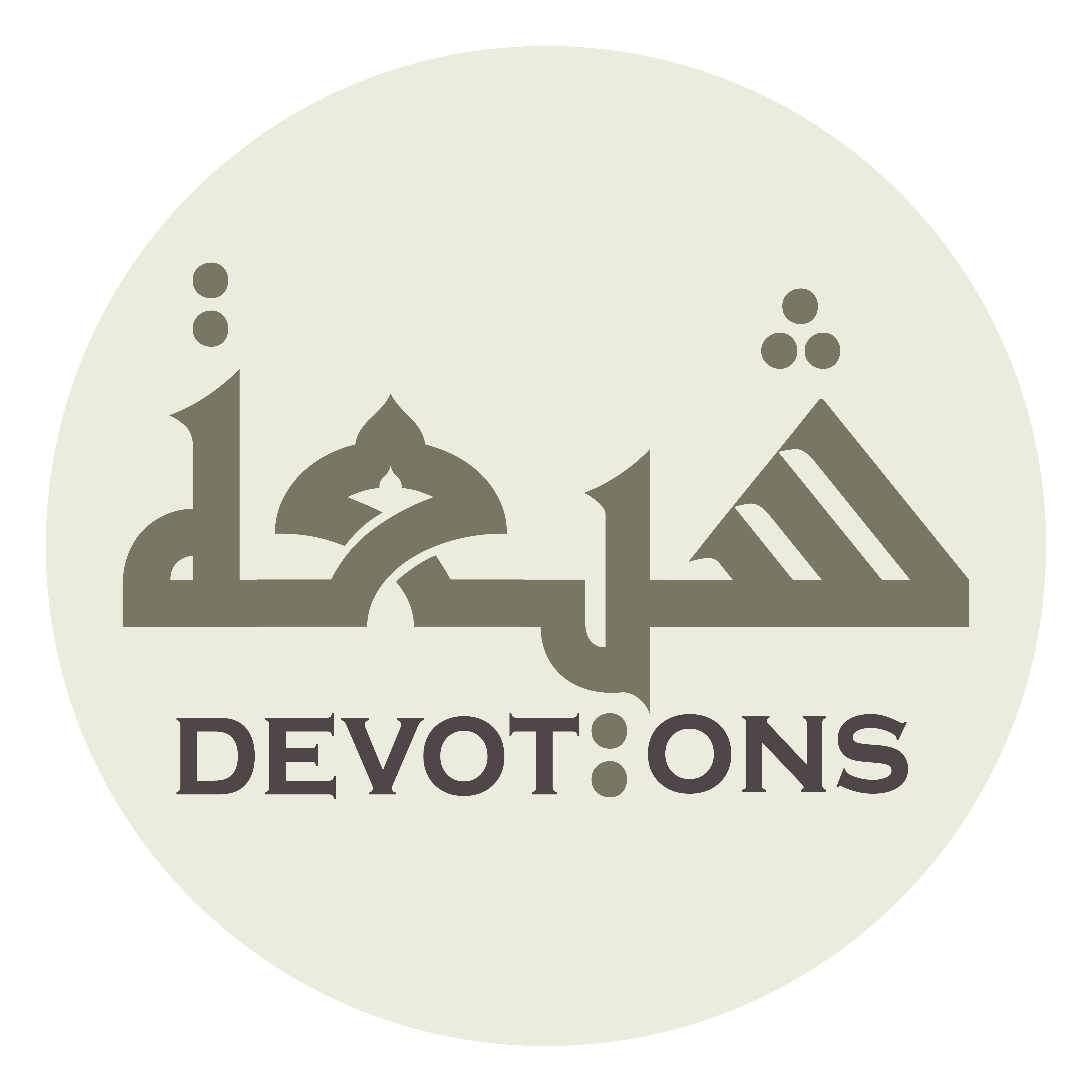 اَلغَوْثَ، اَلغَوْثَ

al ghawth, al ghawth

[I beseech you for] relief, relief
Dua Jawshan Kabeer
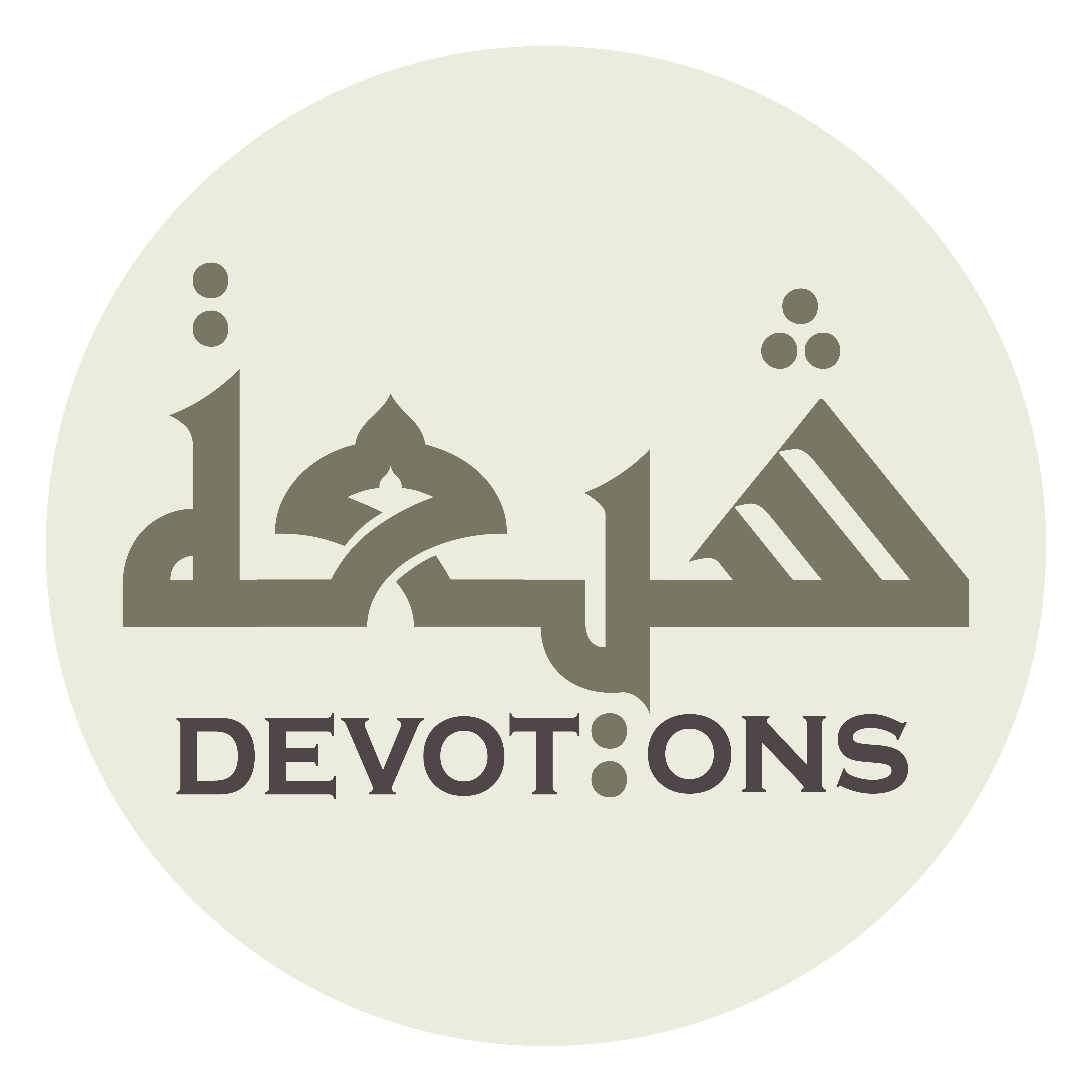 خَلِّصْنَا مِنَ النَّارِ يَا رَبِّ

khalliṣnā minan nāri yā rabb

Protect us from the Fire, O Lord.
Dua Jawshan Kabeer
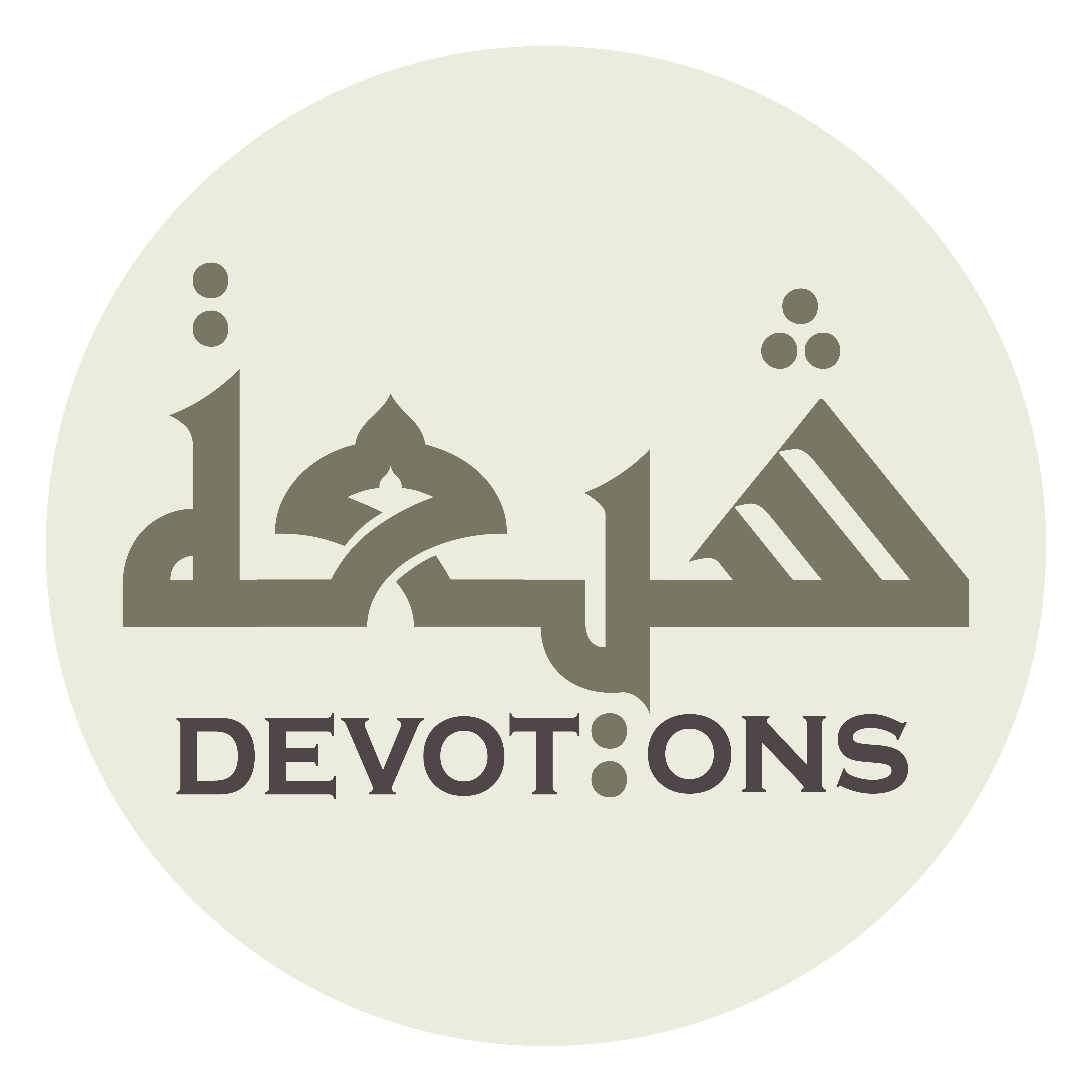 38\100
Dua Jawshan Kabeer
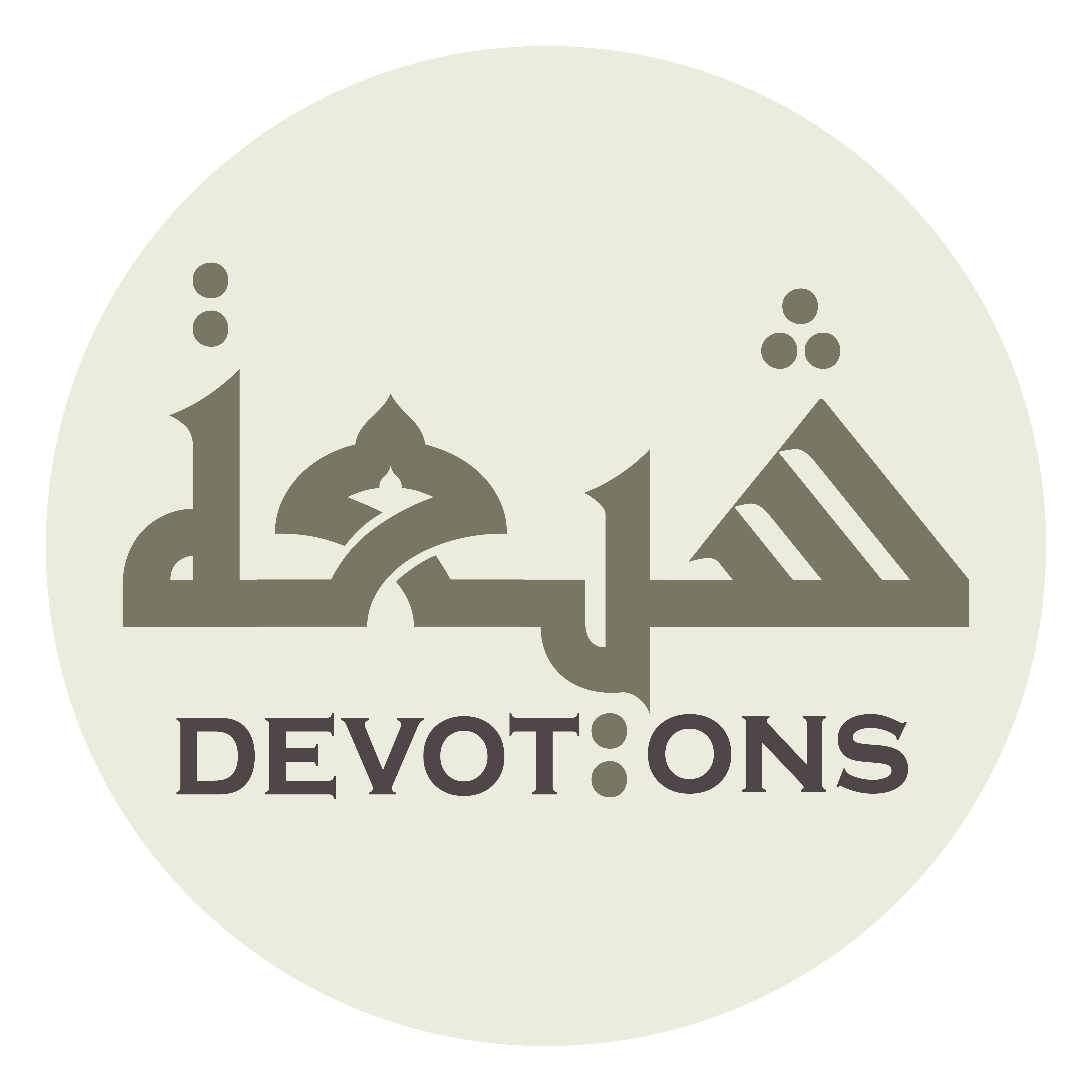 TO SEEK ALLAH'S HELP
Dua Jawshan Kabeer
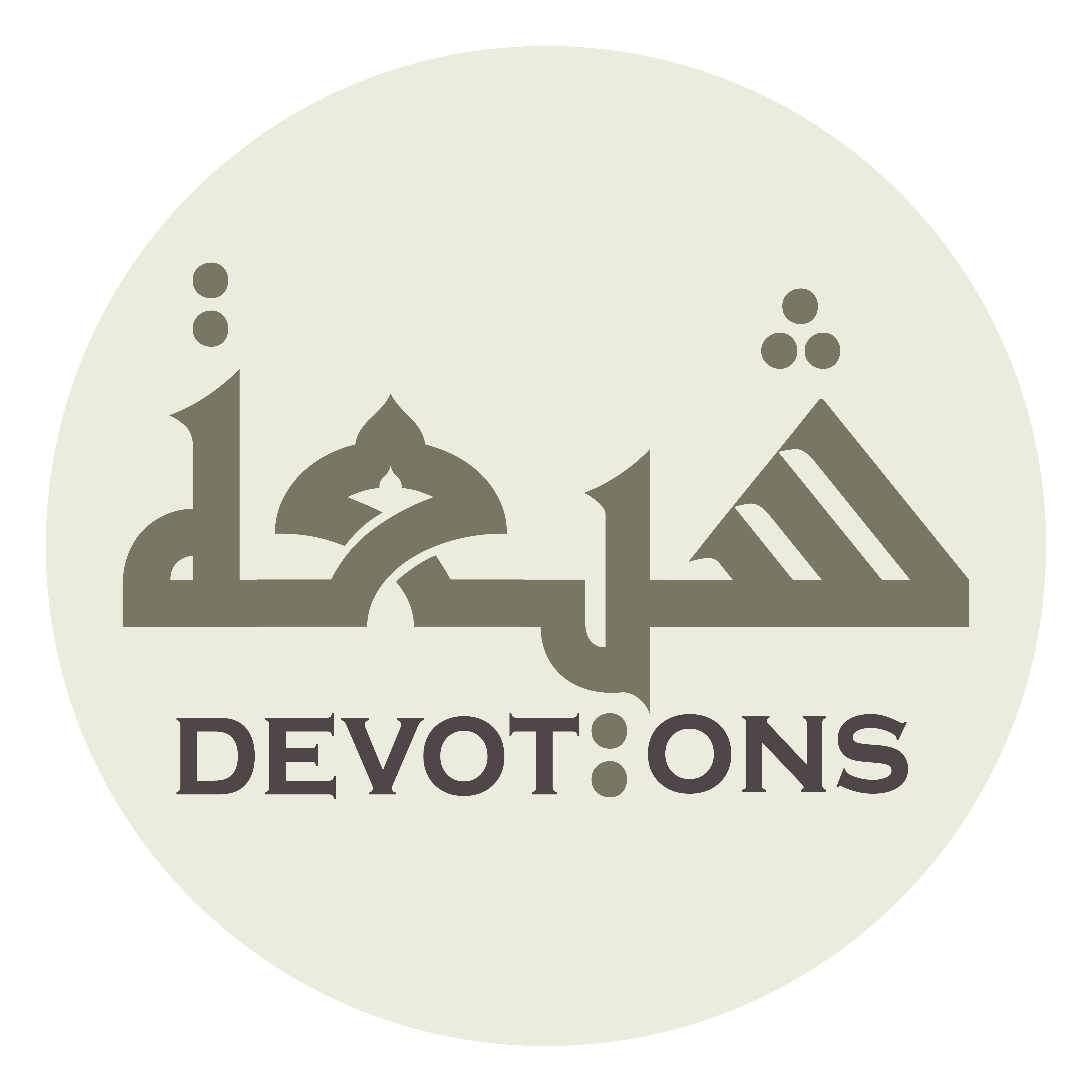 يَا مَنْ لَامَفَرَّ إِلَّا إِلَيْهِ

yā man lāmafarra illā ilayh

O He-there is no retreat but towards Him,
Dua Jawshan Kabeer
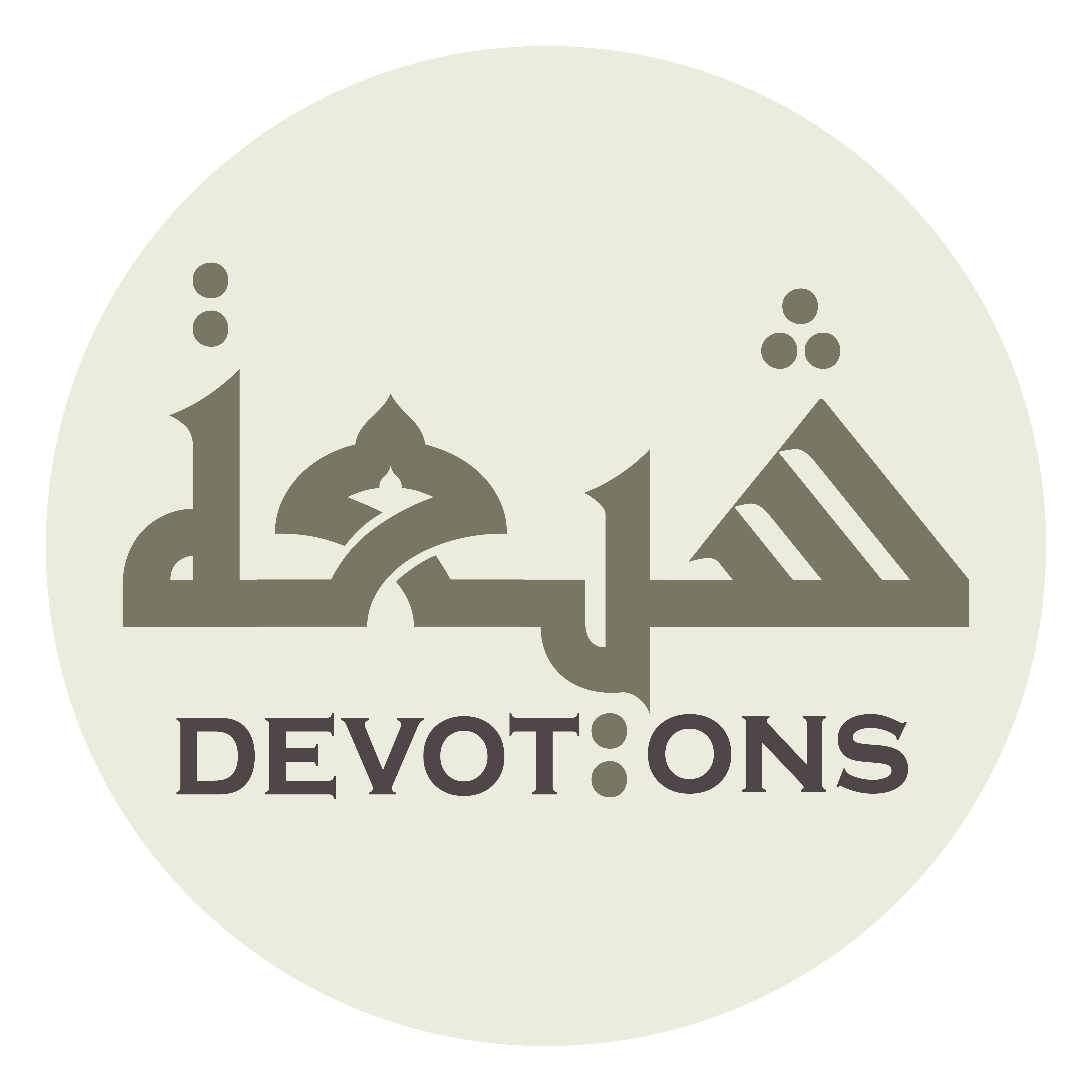 يَا مَنْ لَامَفْزَعَ إِلَّا إِلَيْهِ

yā man lāmafza`a illā ilayh

O He-there is no place of protection except with Him,
Dua Jawshan Kabeer
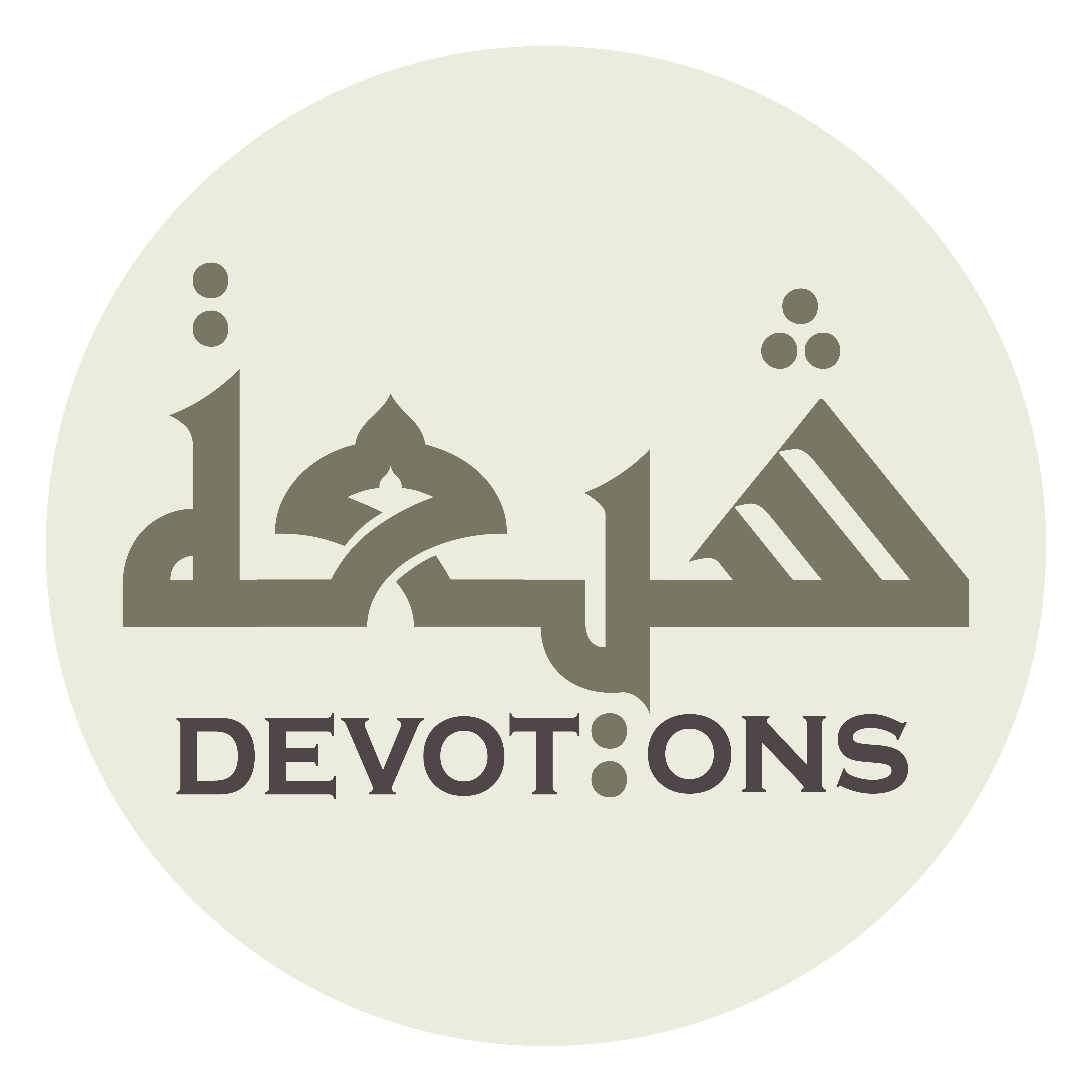 يَا مَنْ لَامَقْصَدَ إِلَّا إِلَيْهِ

yā man lāmaqṣada illā ilayh

O He—there is no right path except that which leads to Him,
Dua Jawshan Kabeer
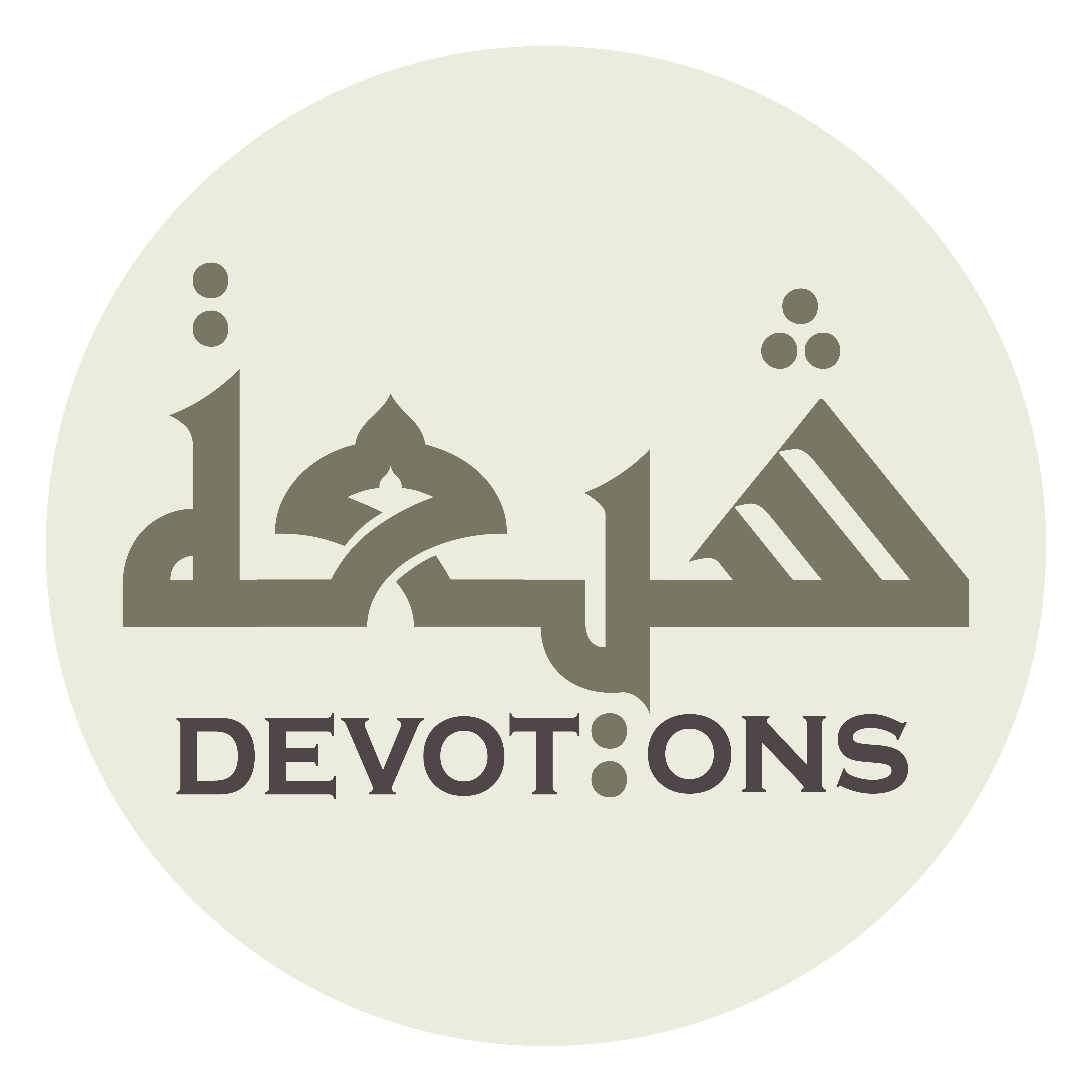 يَا مَنْ لَامَنْجٰا مِنْهُ إِلَّا إِلَيْهِ

yā man lāmanjā minhu illā ilayh

O He-there is no shelter against Him but with Him,
Dua Jawshan Kabeer
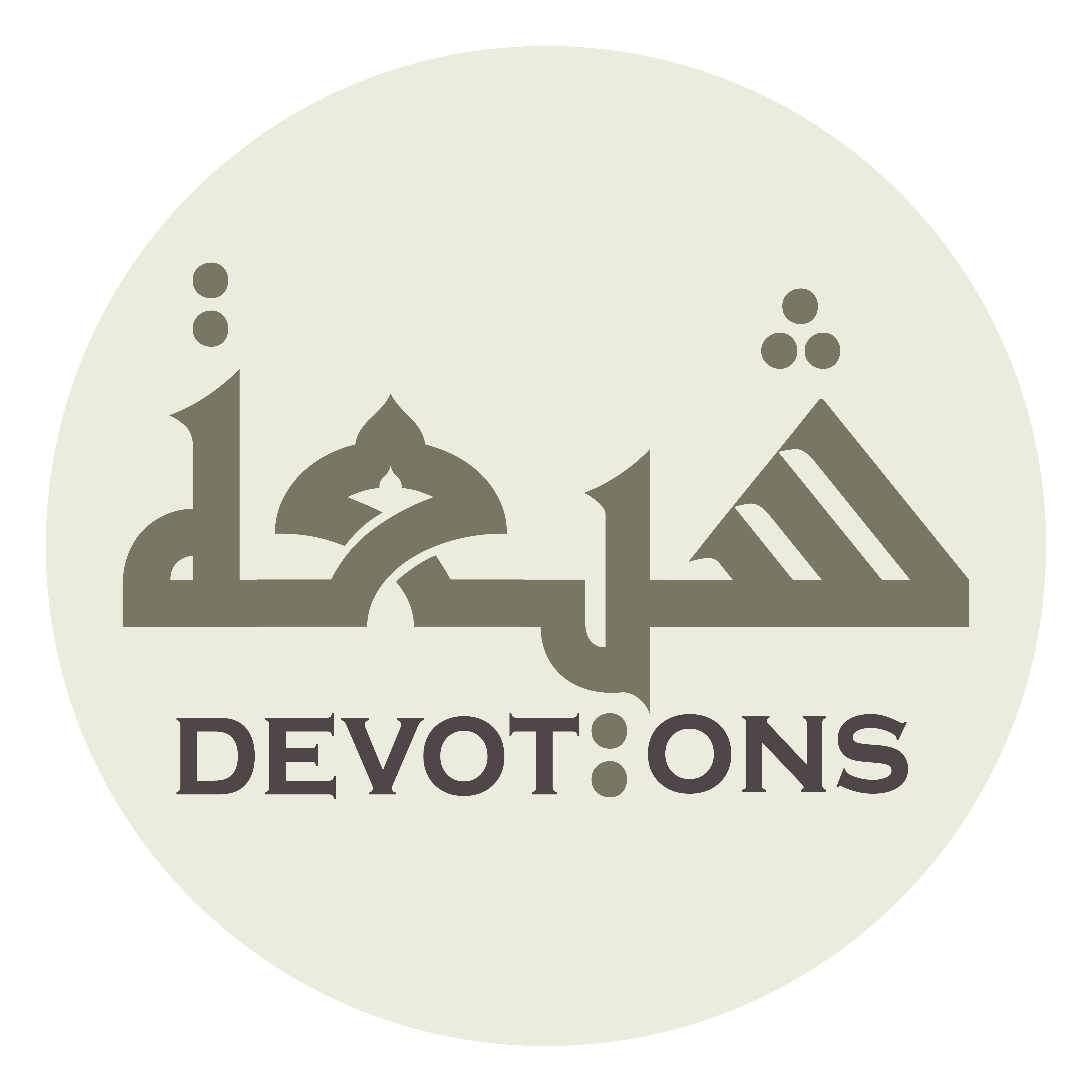 يَا مَنْ لَايُرْغَبُ إِلَّا إِلَيْهِ

yā man lāyur-ghabu illā ilayh

O He-there is no inclination towards anyone except Him,
Dua Jawshan Kabeer
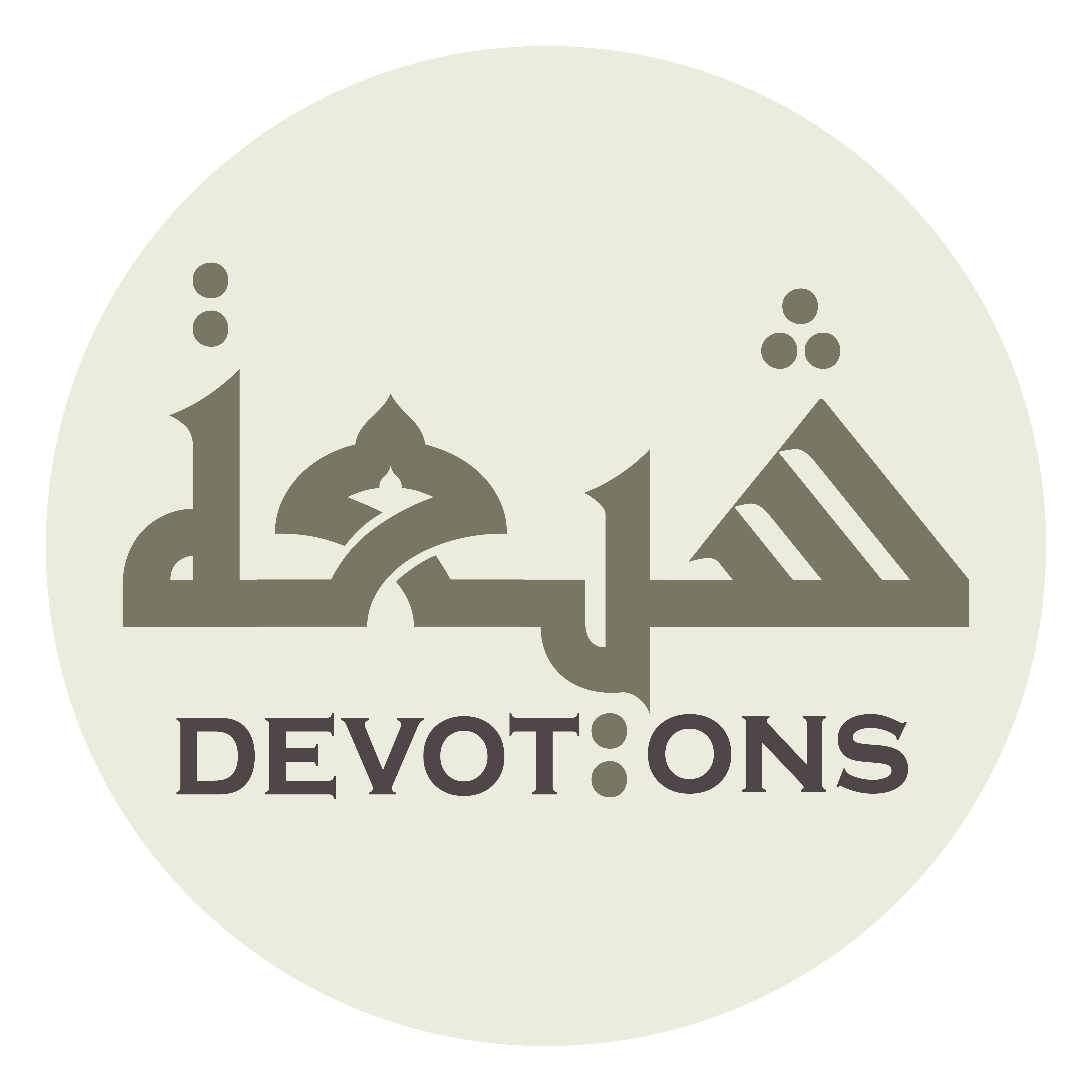 يَا مَنْ لَاحَوْلَ وَلَا قُوَّةَ إِلَّا بِهِ

yā man lāḥawla walā quwwata illā bih

O He-there is no strength and vigour but from Him,
Dua Jawshan Kabeer
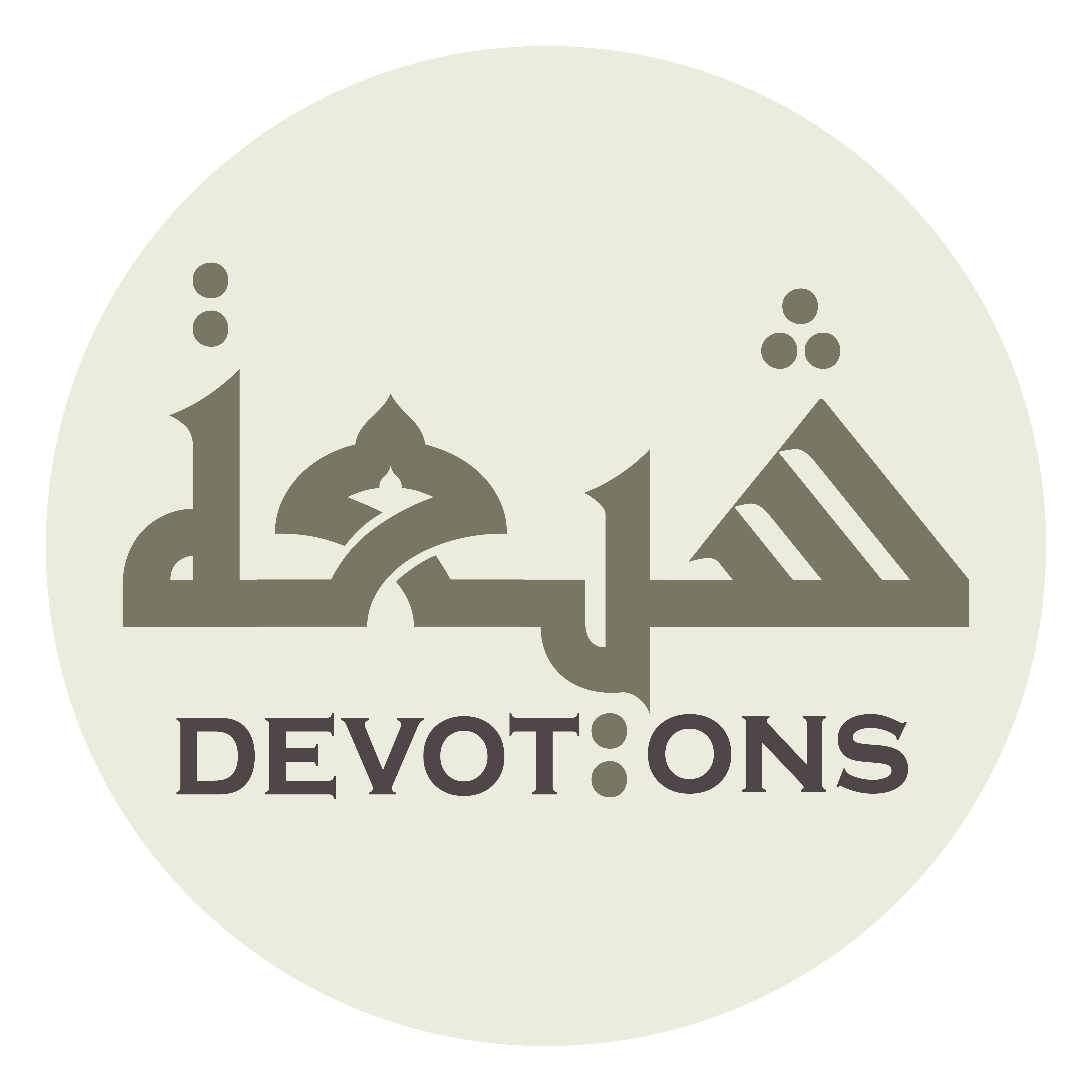 يَا مَنْ لَايُسْتَعَانُ إِلَّا بِهِ

yā man lāyusta`ānu illā bih

O He-none is invoked for help but He.
Dua Jawshan Kabeer
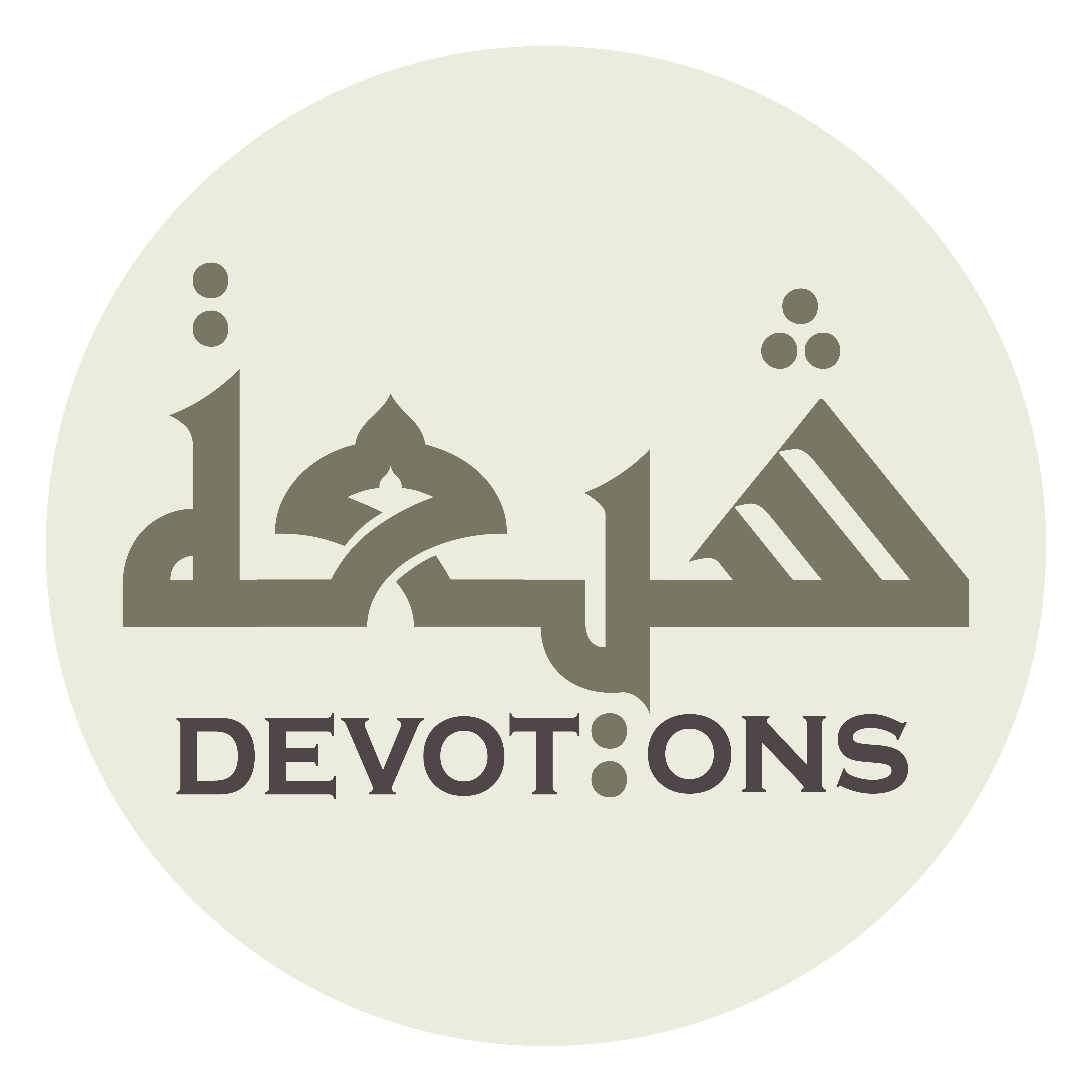 يَا مَنْ لَايُتَوَكَّلُ إِلَّا عَلَيْهِ

yā man lāyutawakkalu illā `alayh

O He-trust is not reposed in anyone but He,
Dua Jawshan Kabeer
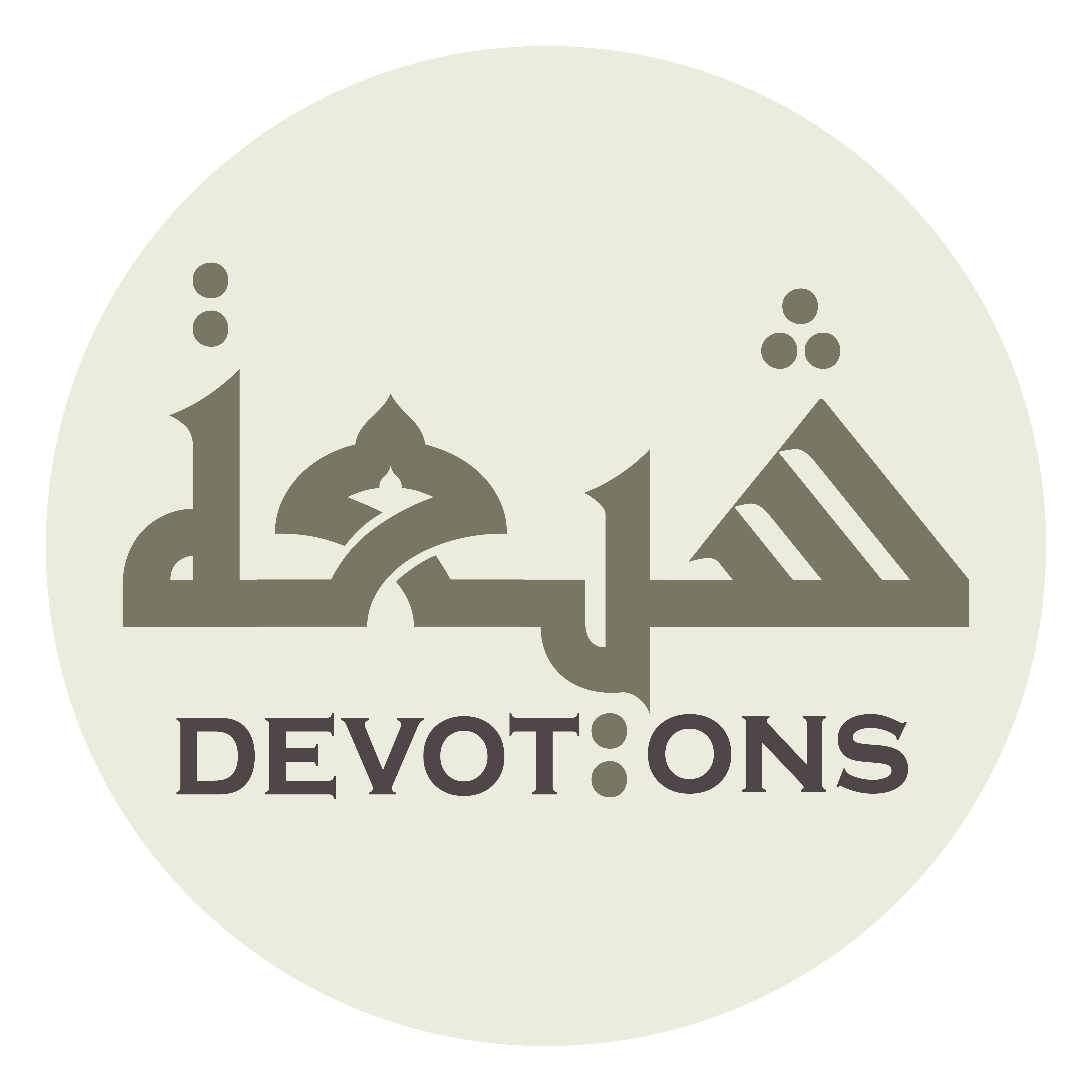 يَا مَنْ لَايُرْجىٰ إِلَّا هُوَ

yā man lāyur-jā illā huw

O He-hope is not entertained from anyone except from He,
Dua Jawshan Kabeer
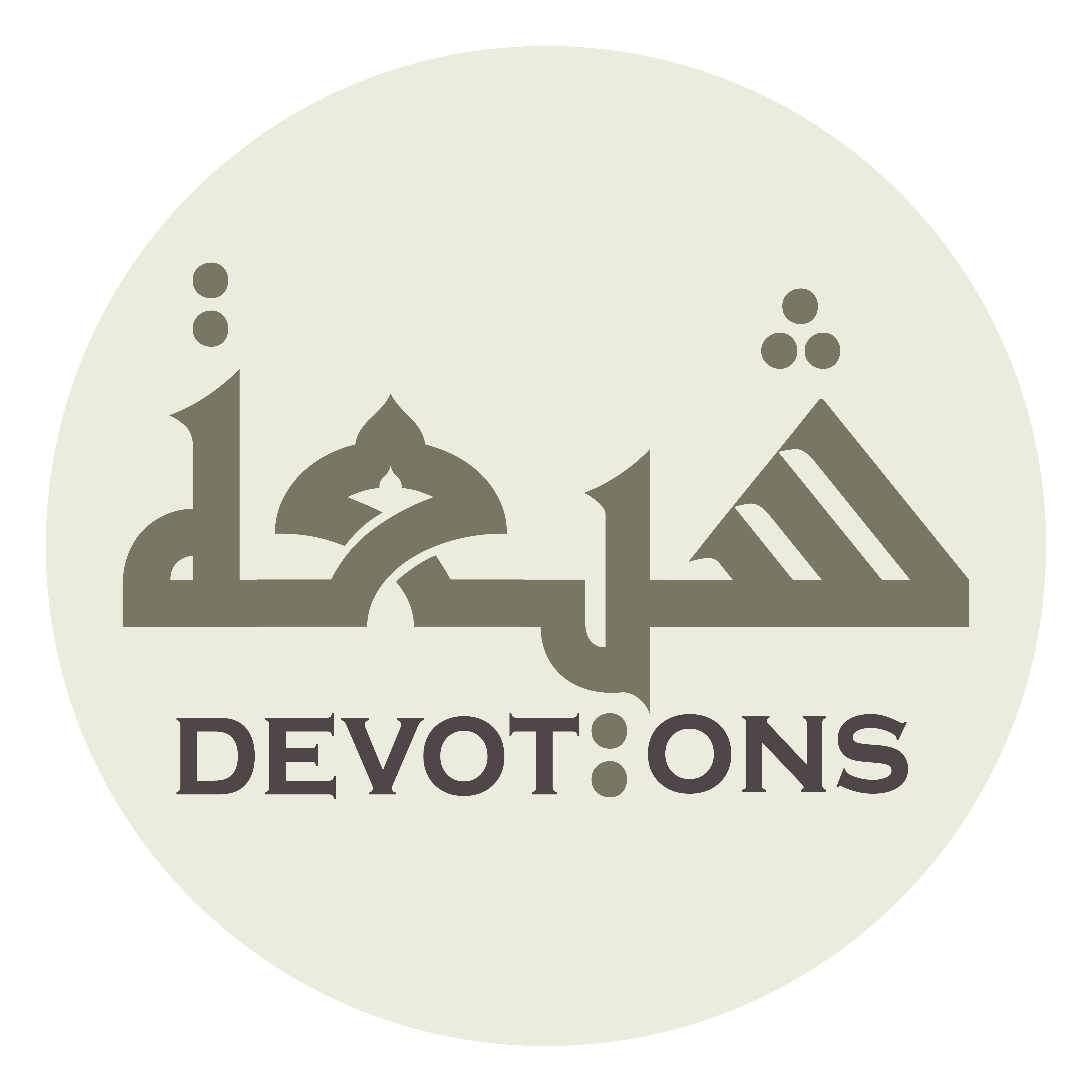 يَا مَنْ لَايُعْبَدُ إِلَّا هُوَ

yā man lāyu`badu illā huw

O He-none is worshipped except He
Dua Jawshan Kabeer
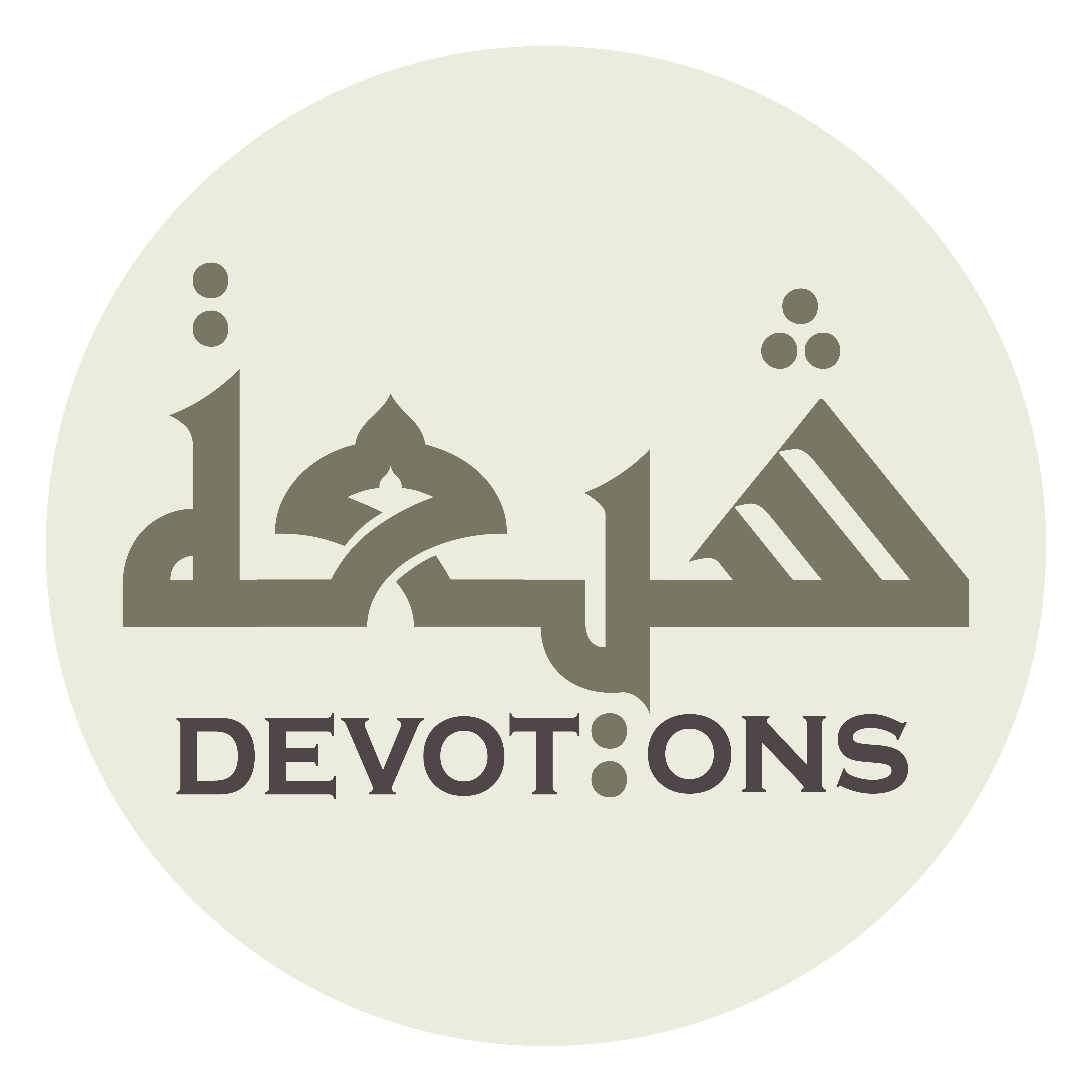 سُبْحَانَكَ يَا لَا إِلٰهَ إِلَّا اَنْتَ

subḥānaka yā lā ilāha illā ant

Praise be to You, there is no god but You,
Dua Jawshan Kabeer
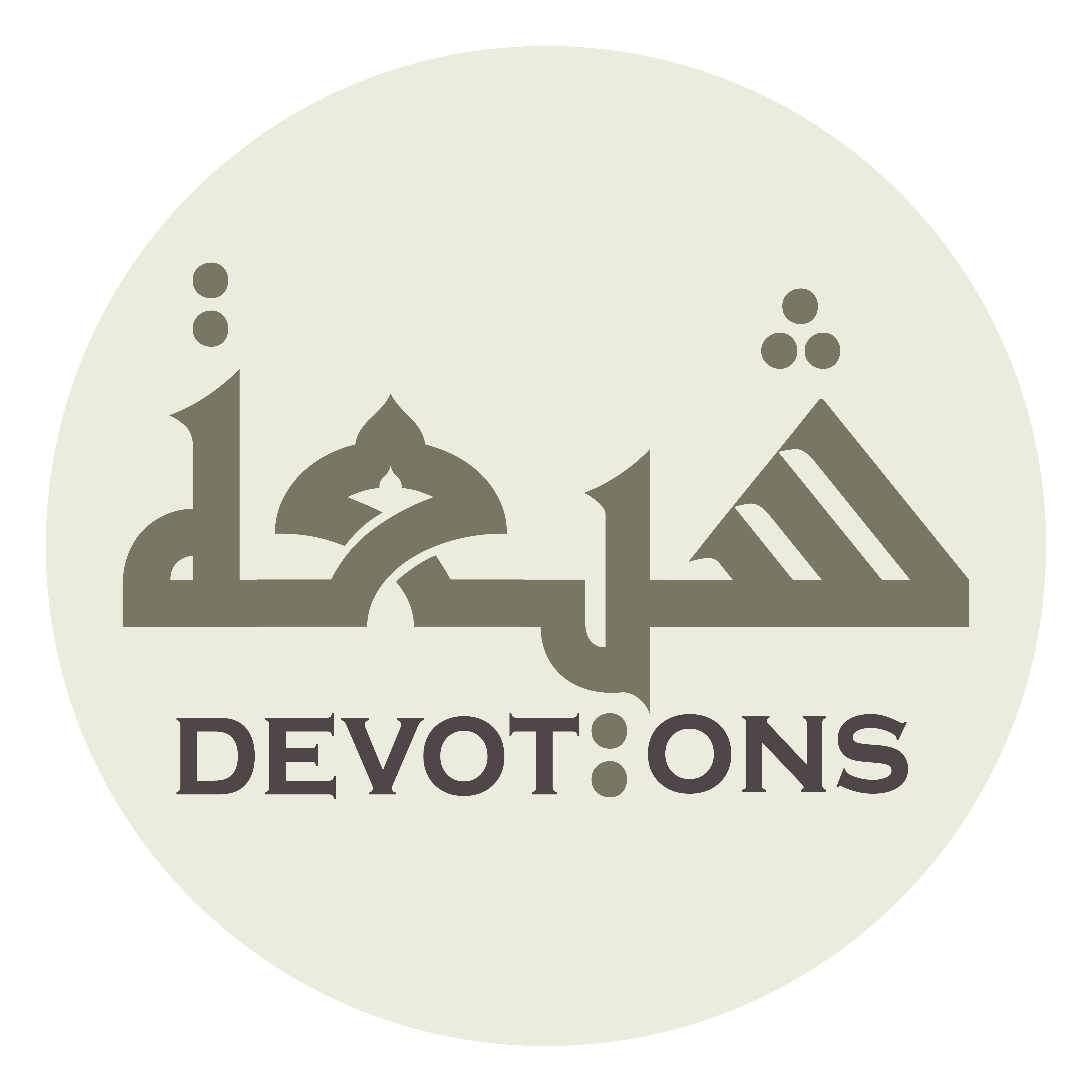 اَلغَوْثَ، اَلغَوْثَ

al ghawth, al ghawth

[I beseech you for] relief, relief
Dua Jawshan Kabeer
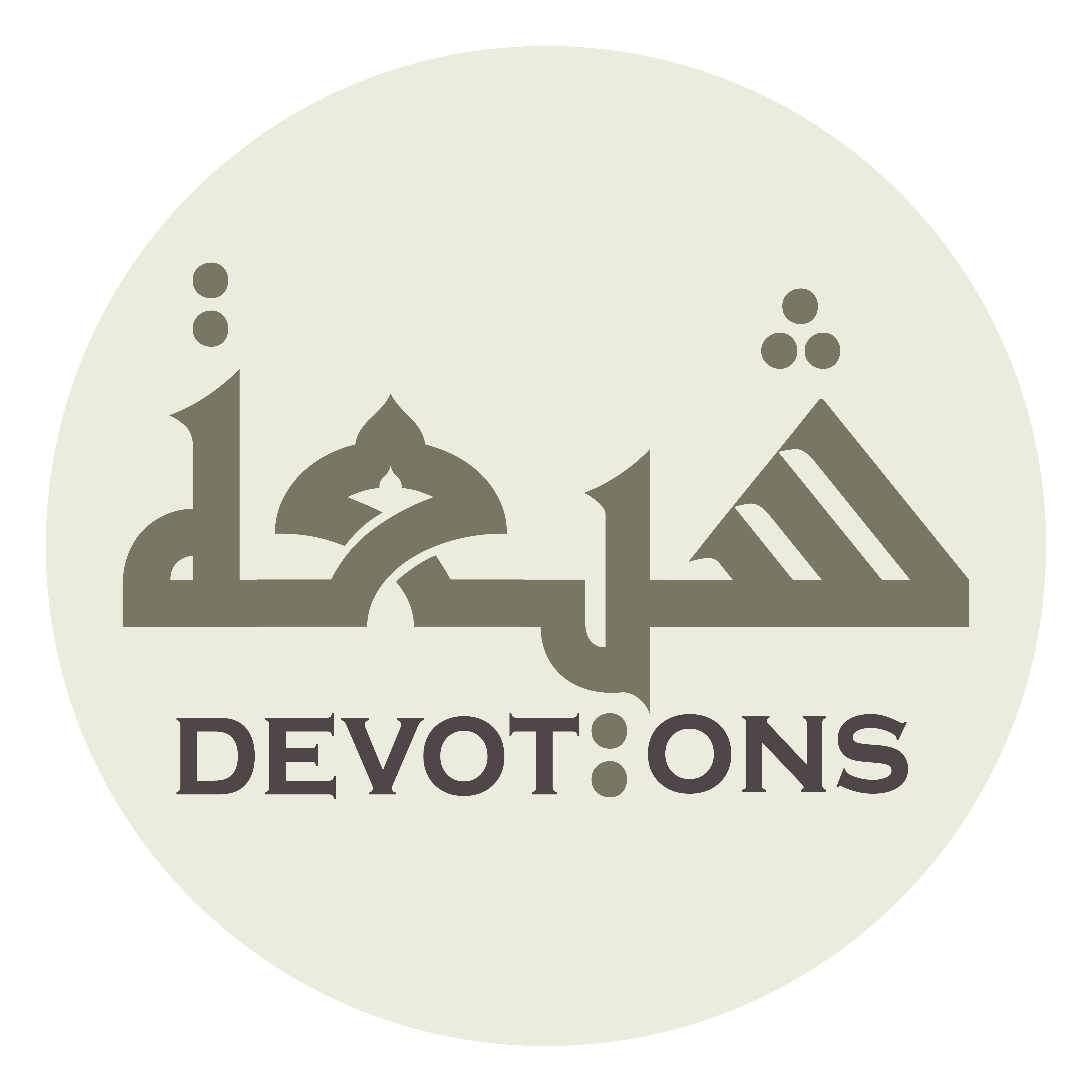 خَلِّصْنَا مِنَ النَّارِ يَا رَبِّ

khalliṣnā minan nāri yā rabb

Protect us from the Fire, O Lord.
Dua Jawshan Kabeer
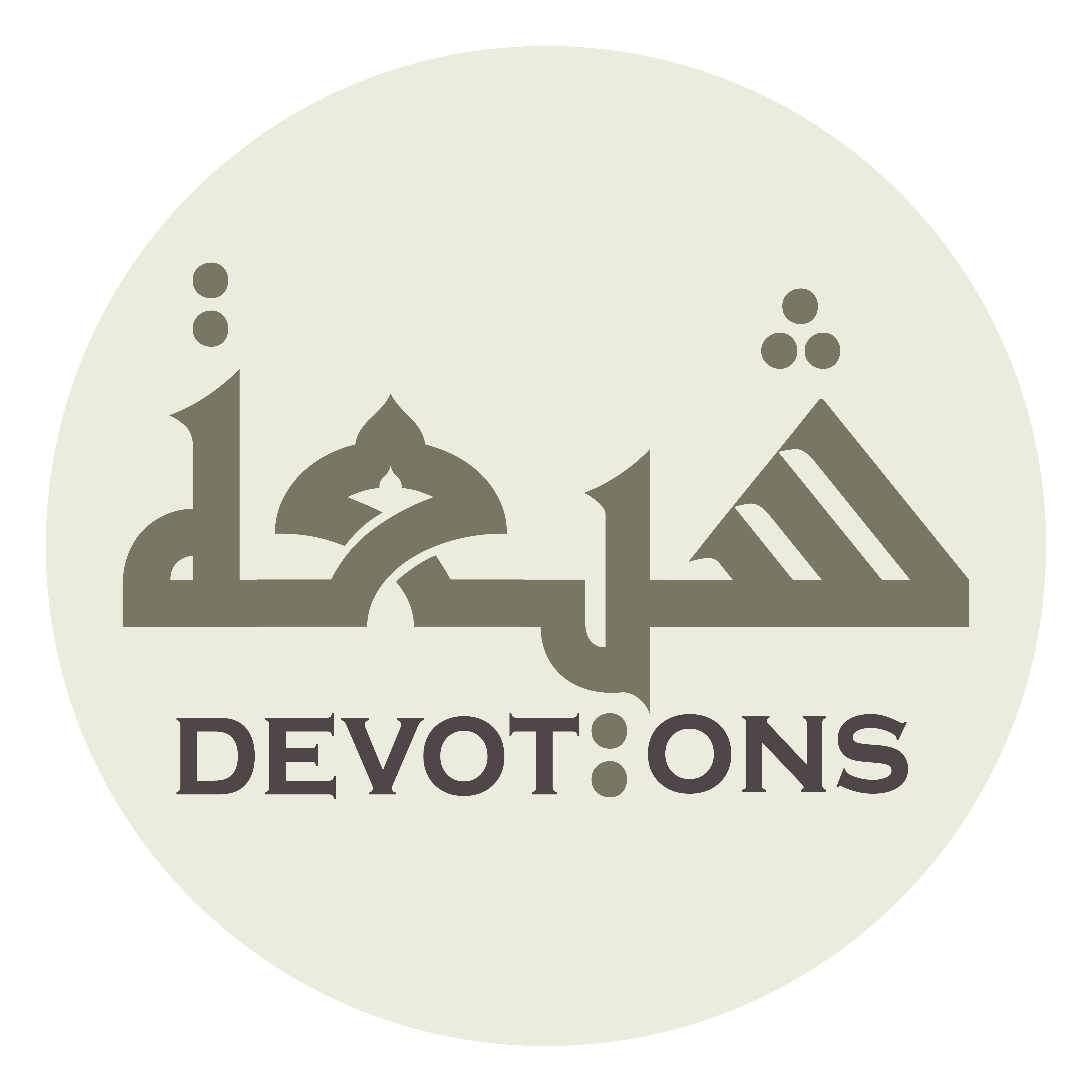 39\100
Dua Jawshan Kabeer
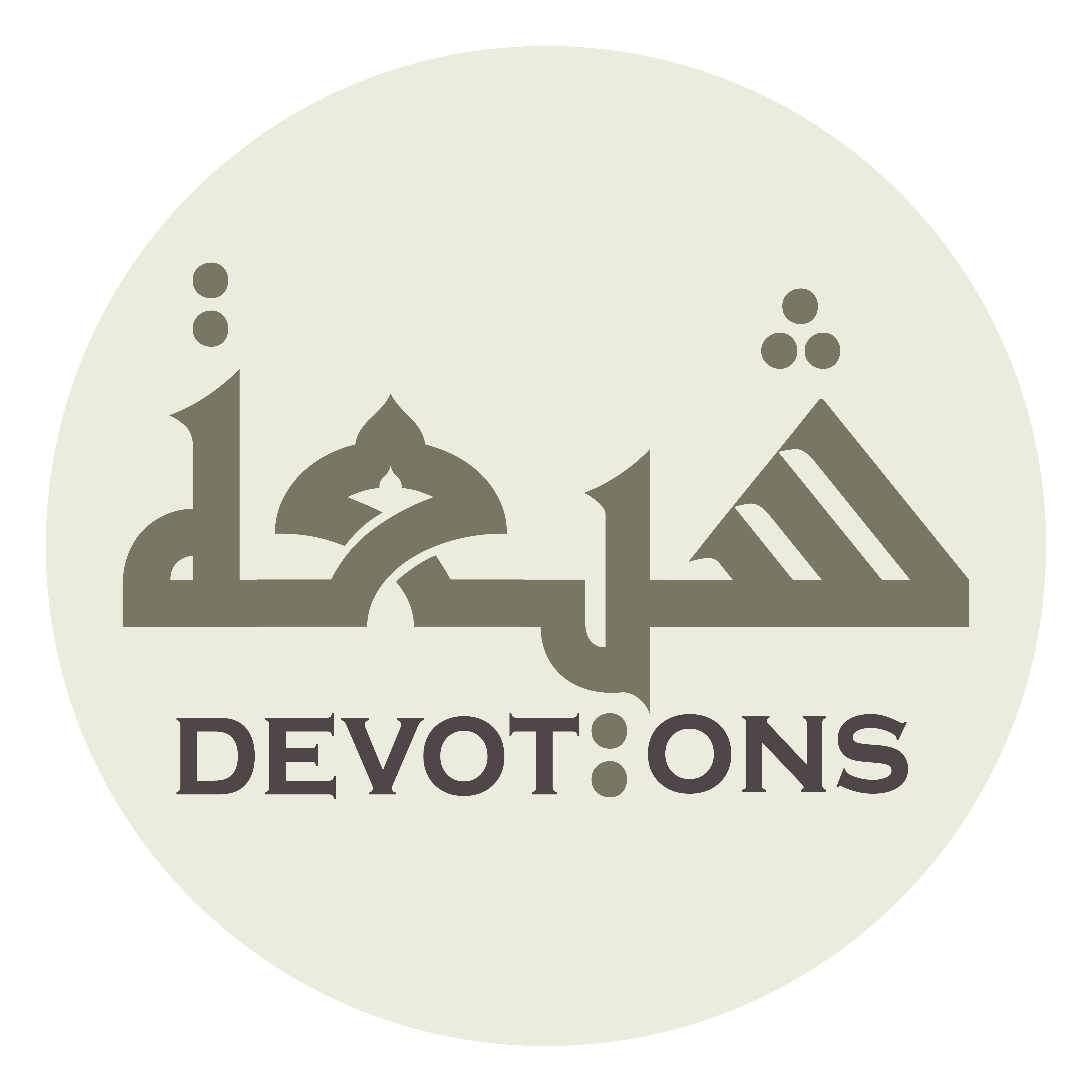 TO OVERWHELM ENEMY
Dua Jawshan Kabeer
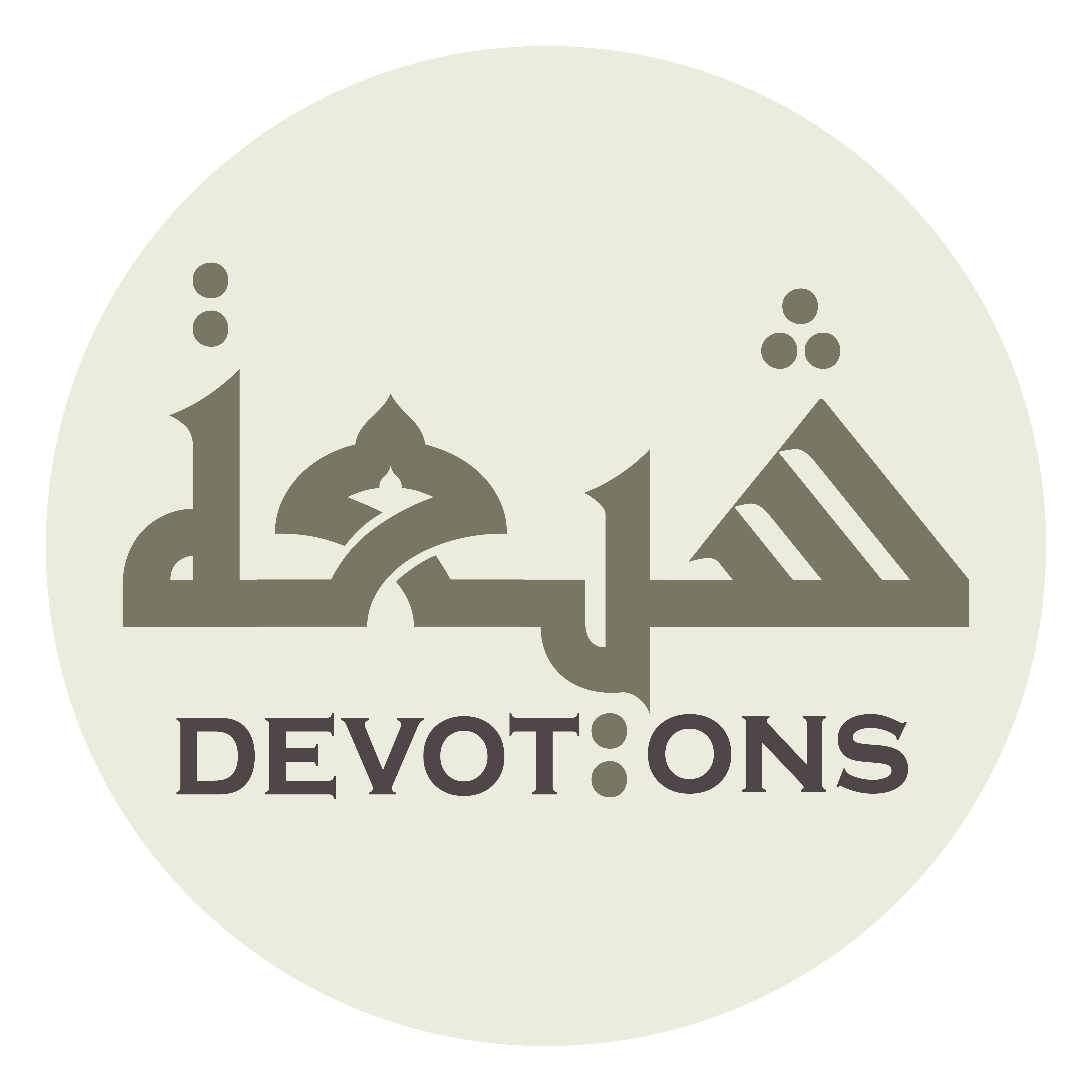 يَا خَيْرَ الْمَرْهُوبِينَ

yā khayral mar-hūbīn

O Best of those who are feared,
Dua Jawshan Kabeer
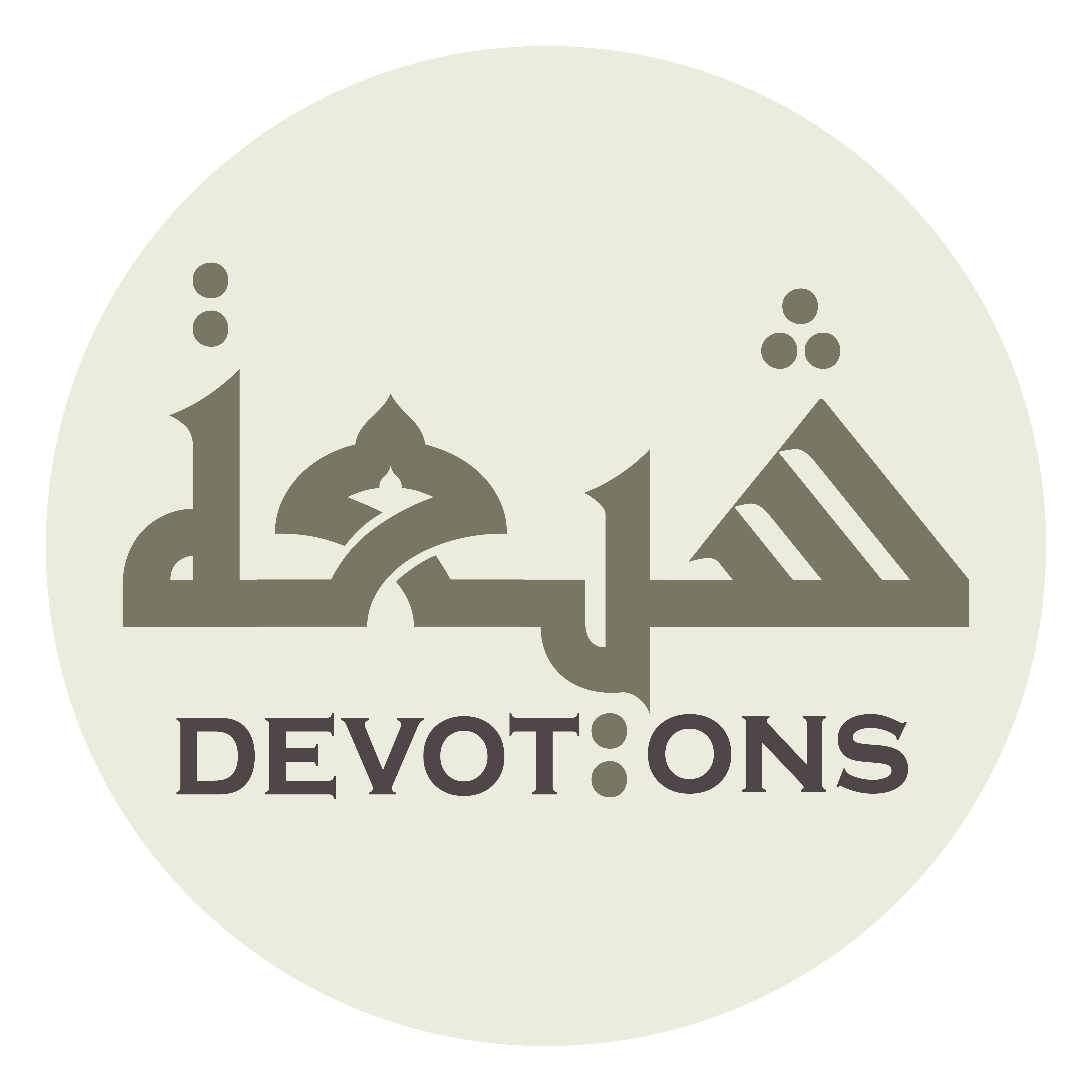 يَا خَيْرَ الْمَرْغُوبِينَ

yā khayral mar-ghūbīn

O Best of those who are liked,
Dua Jawshan Kabeer
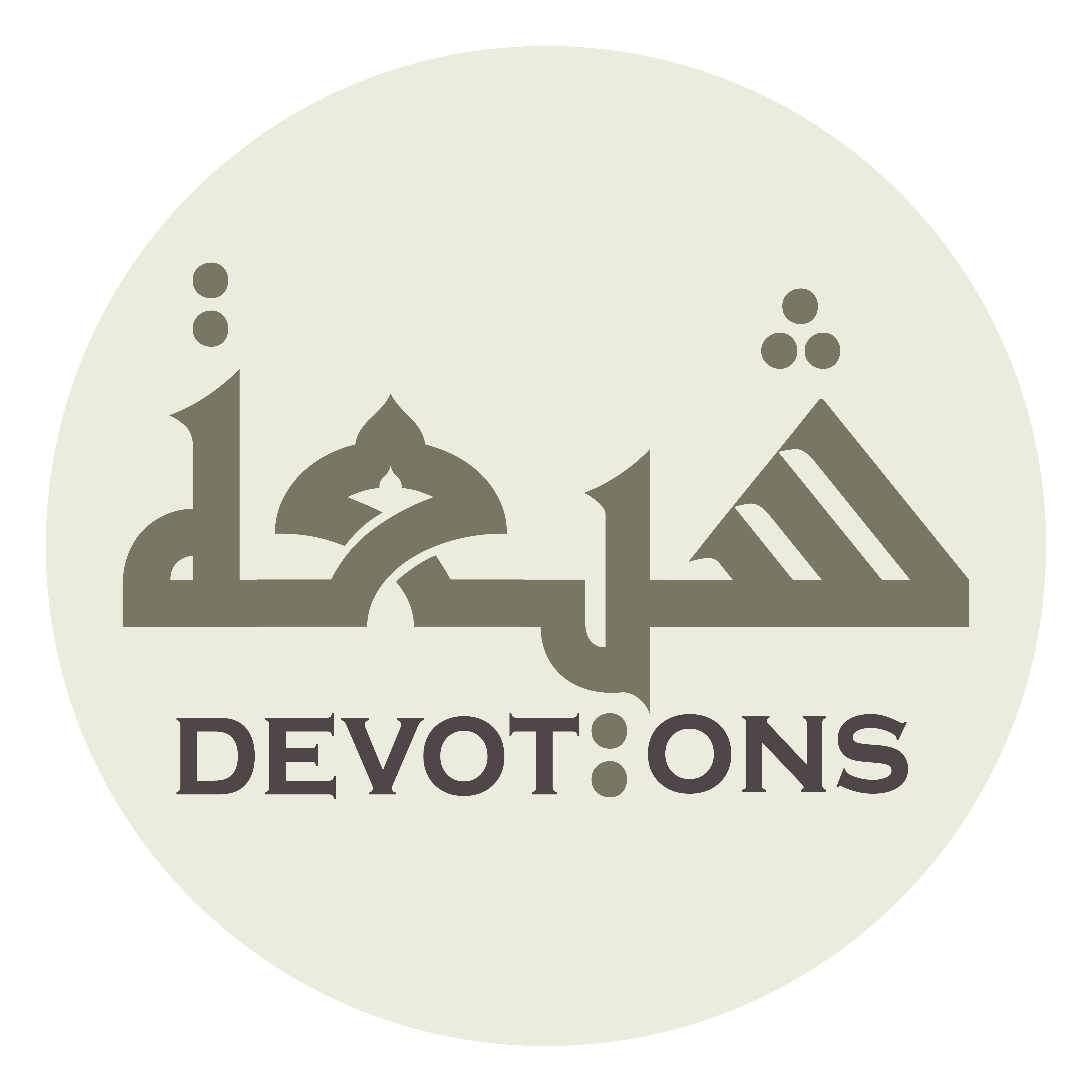 يَا خَيْرَ الْمَطْلُوبِينَ

yā khayral maṭlūbīn

O Best of those who are sought,
Dua Jawshan Kabeer
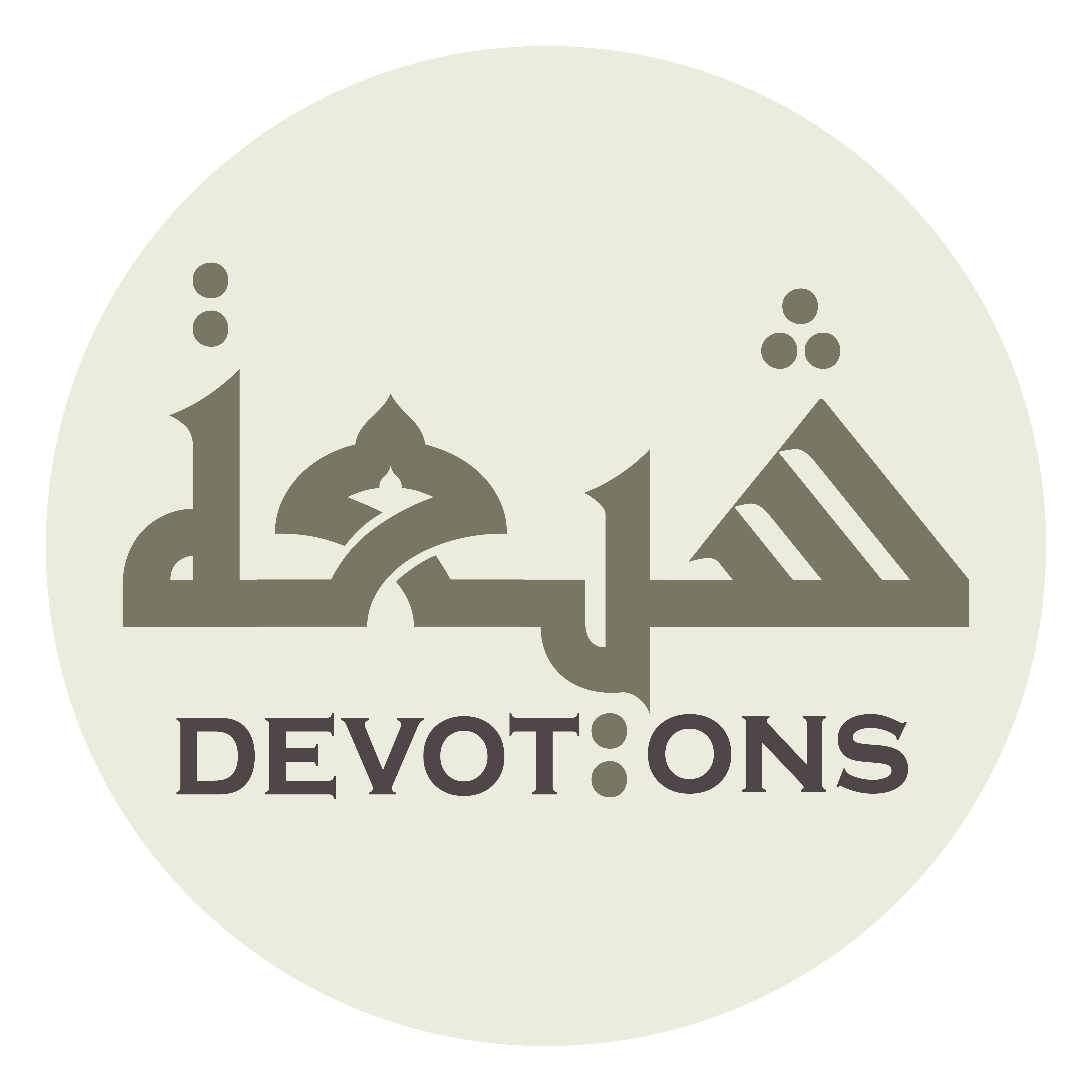 يَا خَيْرَ الْمَسْؤُولِينَ

yā khayral mas-ūlīn

O Best of those who are entreated,
Dua Jawshan Kabeer
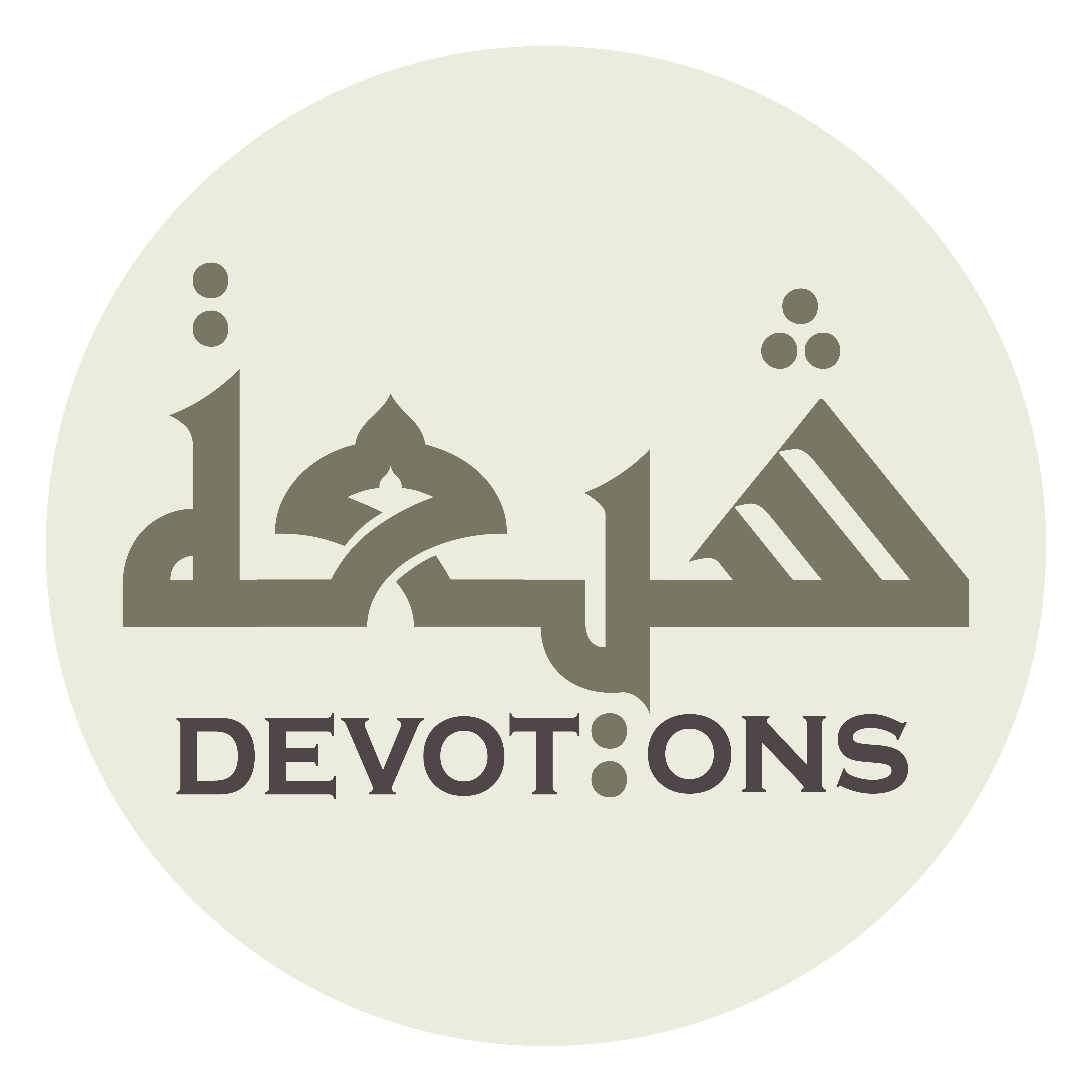 يَا خَيْرَ الْمَقْصُودِيْنَ

yā khayral maqṣūdīn

O Best of those who are longed for,
Dua Jawshan Kabeer
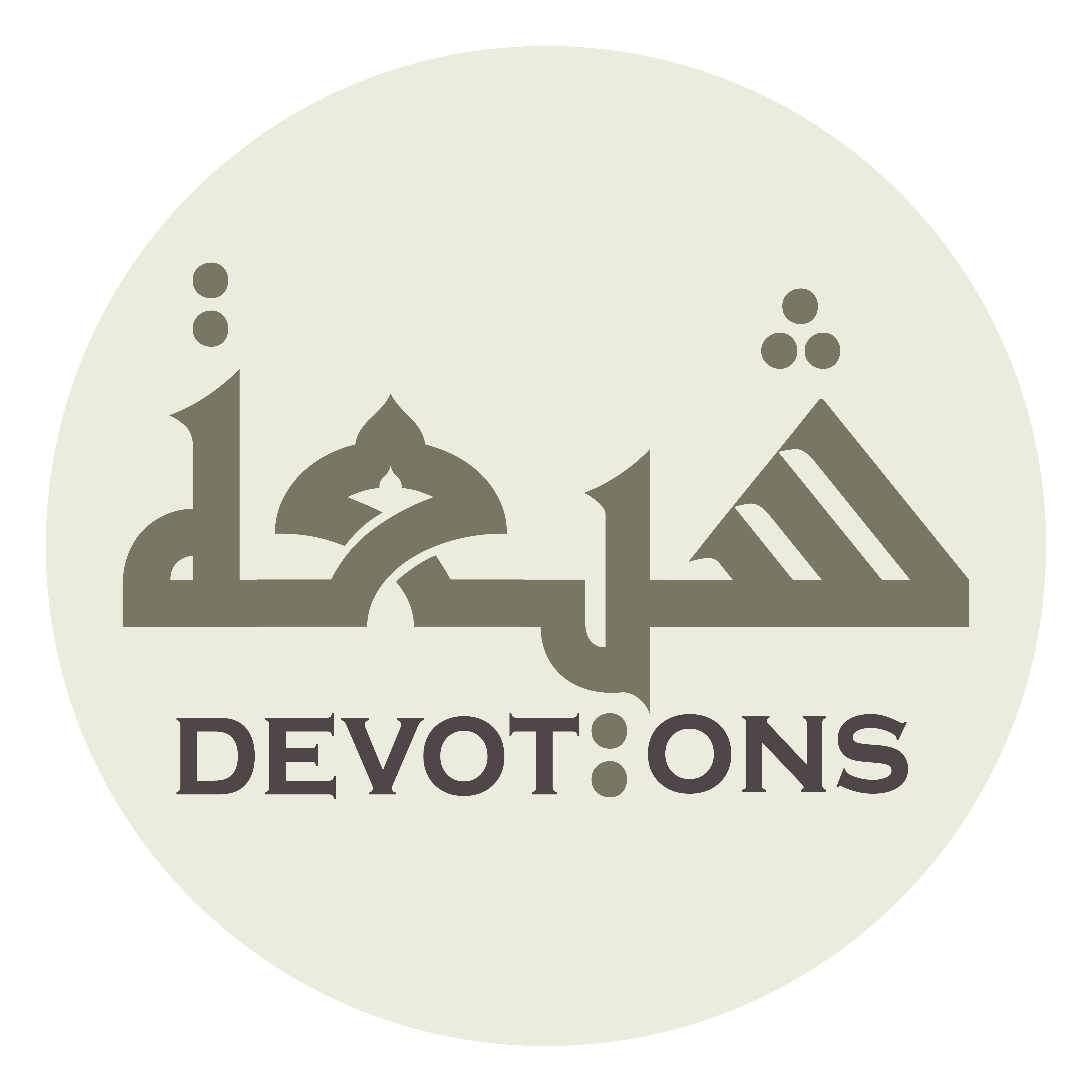 يَا خَيْرَ الْمَذْكُورِينَ

yā khayral madhkūrīn

O Best of those who are remembered,
Dua Jawshan Kabeer
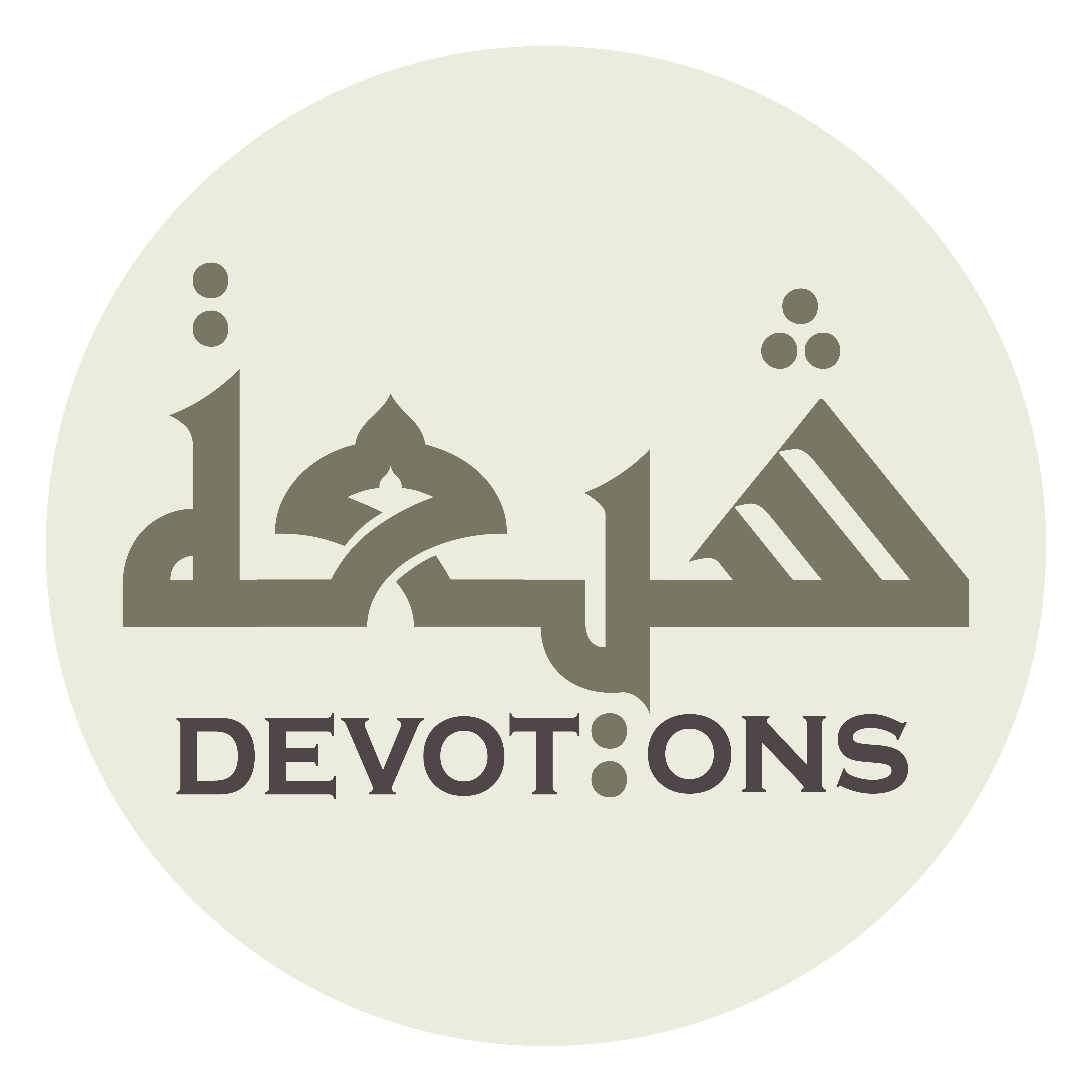 يَا خَيْرَ الْمَشْكُورِينَ

yā khayral mashkūrīn

O Best of those to whom thanks are offered,
Dua Jawshan Kabeer
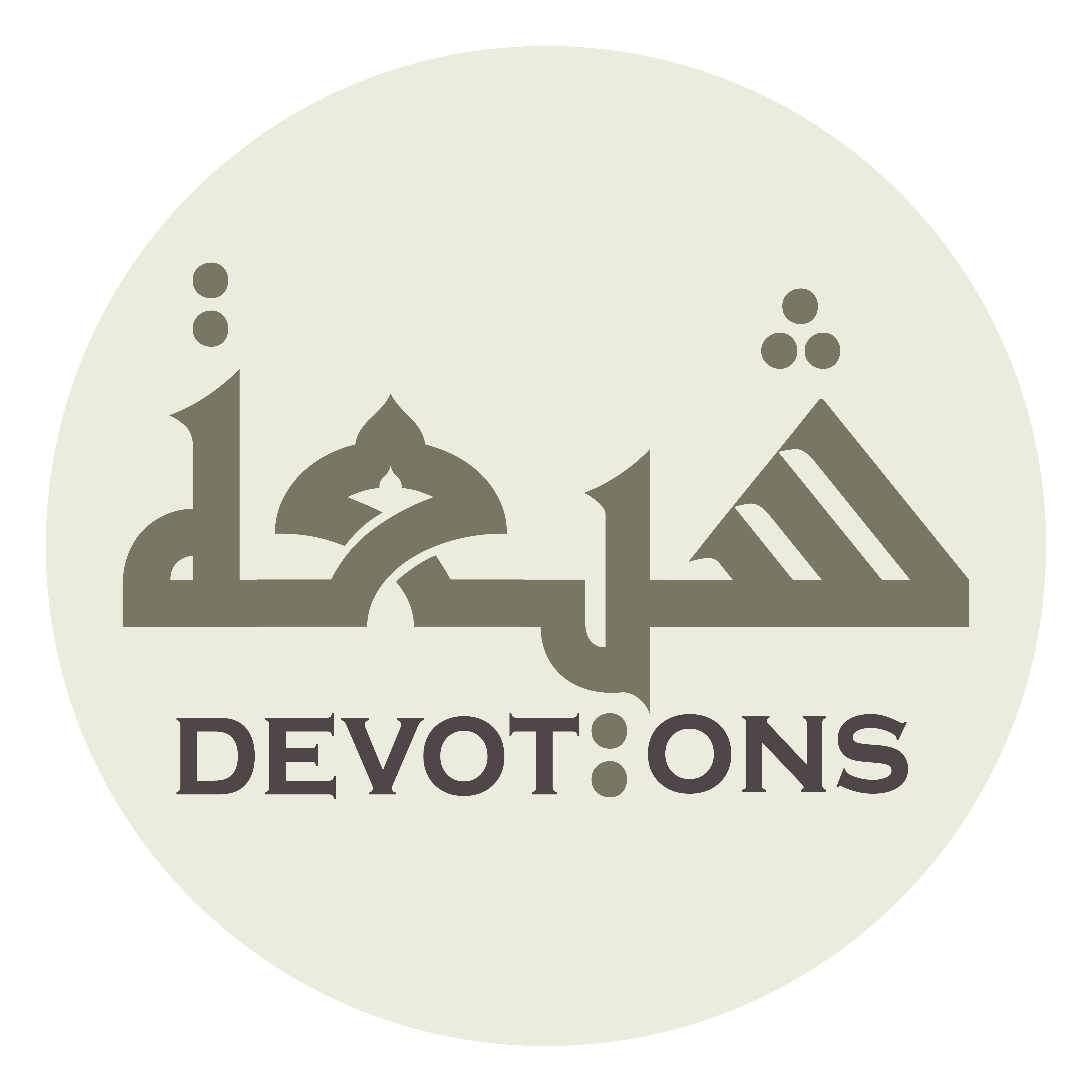 يَا خَيْرَ الْمَحْبُوبِينَ

yā khayral maḥbūbīn

O Best of those who are loved,
Dua Jawshan Kabeer
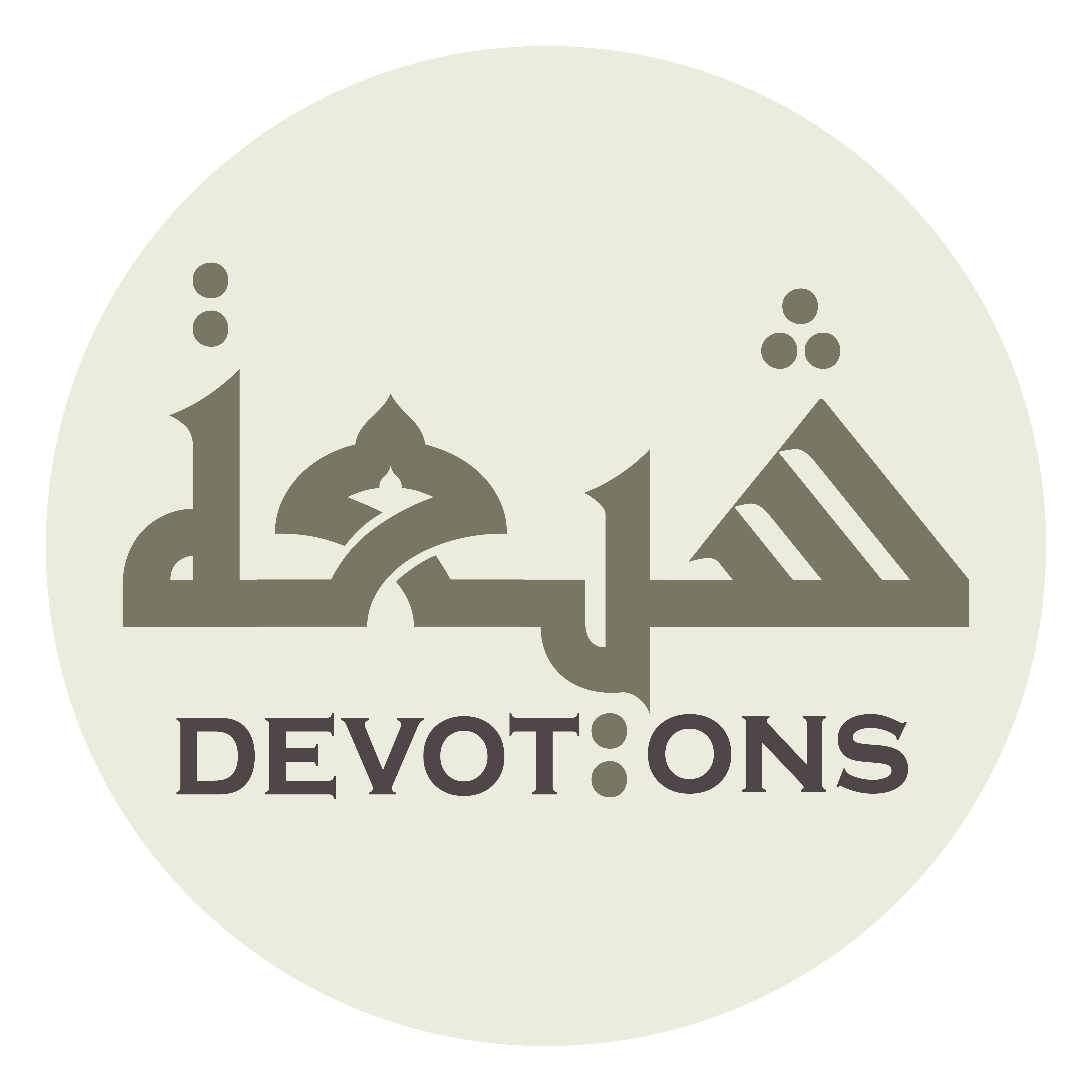 يَا خَيْرَ الْمَدْعُوِّينَ

yā khayral mad`uwwīn

O Best of those who are called on,
Dua Jawshan Kabeer
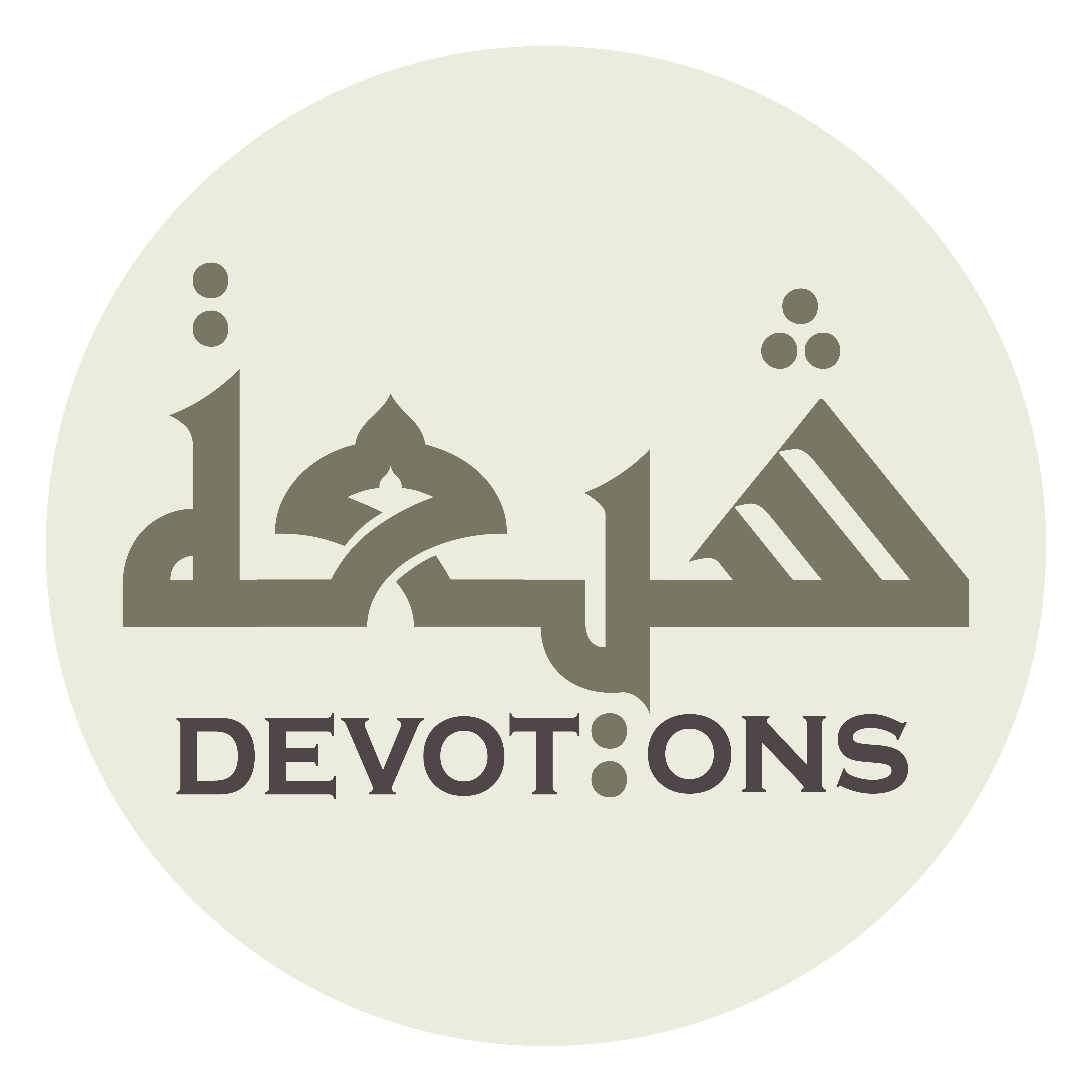 يَا خَيْرَ الْمُسْتَأْنِسِينَ

yā khayral musta-nisīn

O Best of those who are held in affection.
Dua Jawshan Kabeer
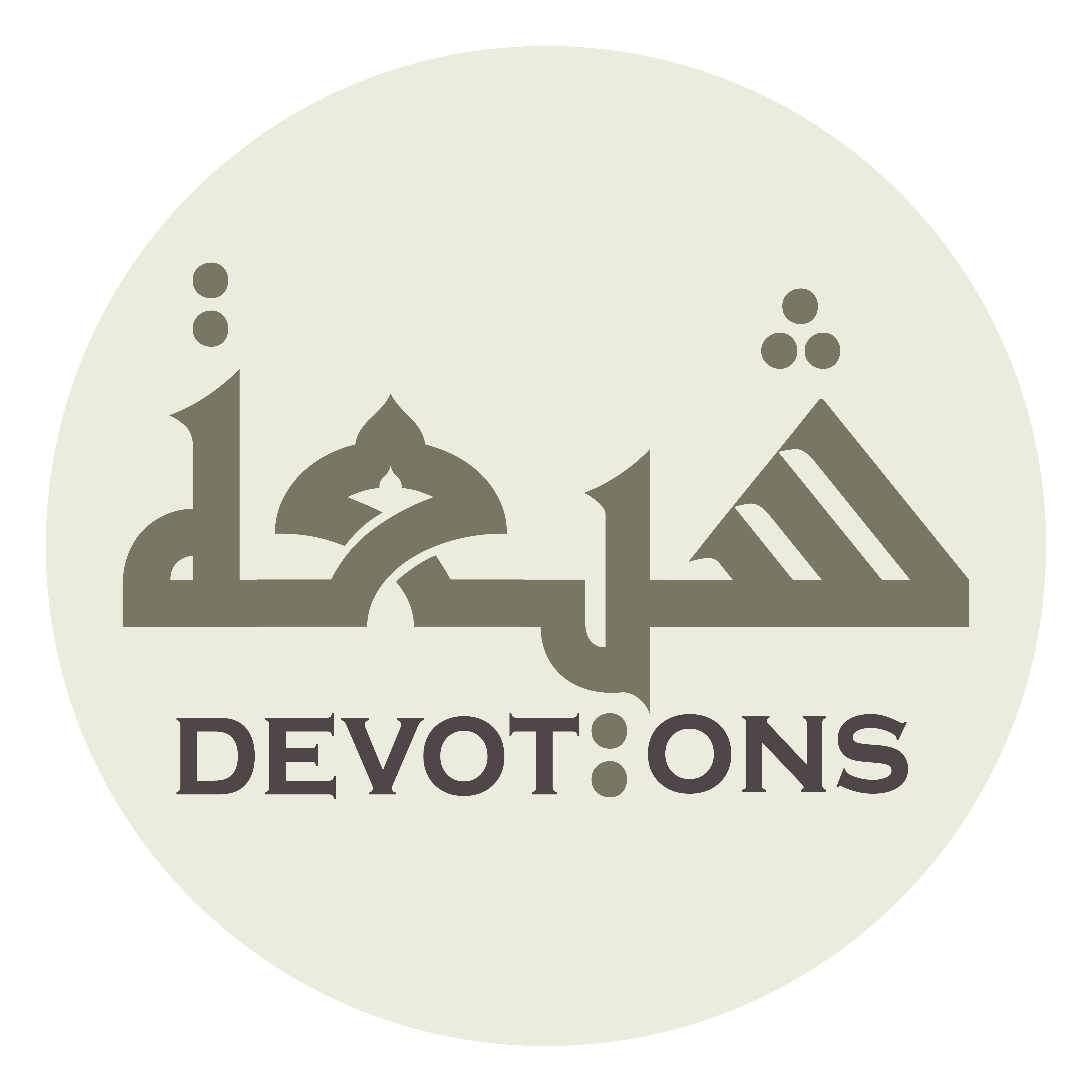 سُبْحَانَكَ يَا لَا إِلٰهَ إِلَّا اَنْتَ

subḥānaka yā lā ilāha illā ant

Praise be to You, there is no god but You,
Dua Jawshan Kabeer
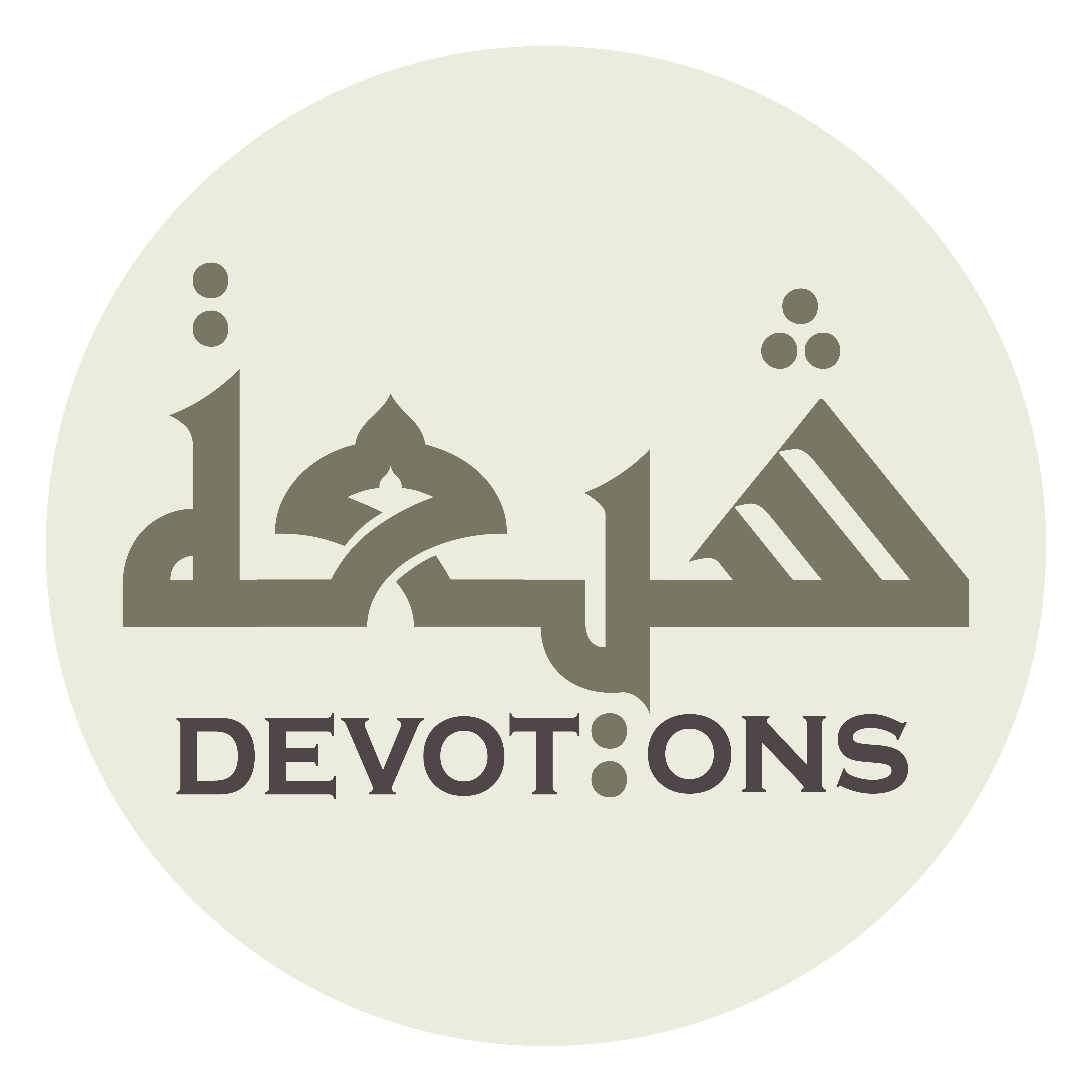 اَلغَوْثَ، اَلغَوْثَ

al ghawth, al ghawth

[I beseech you for] relief, relief
Dua Jawshan Kabeer
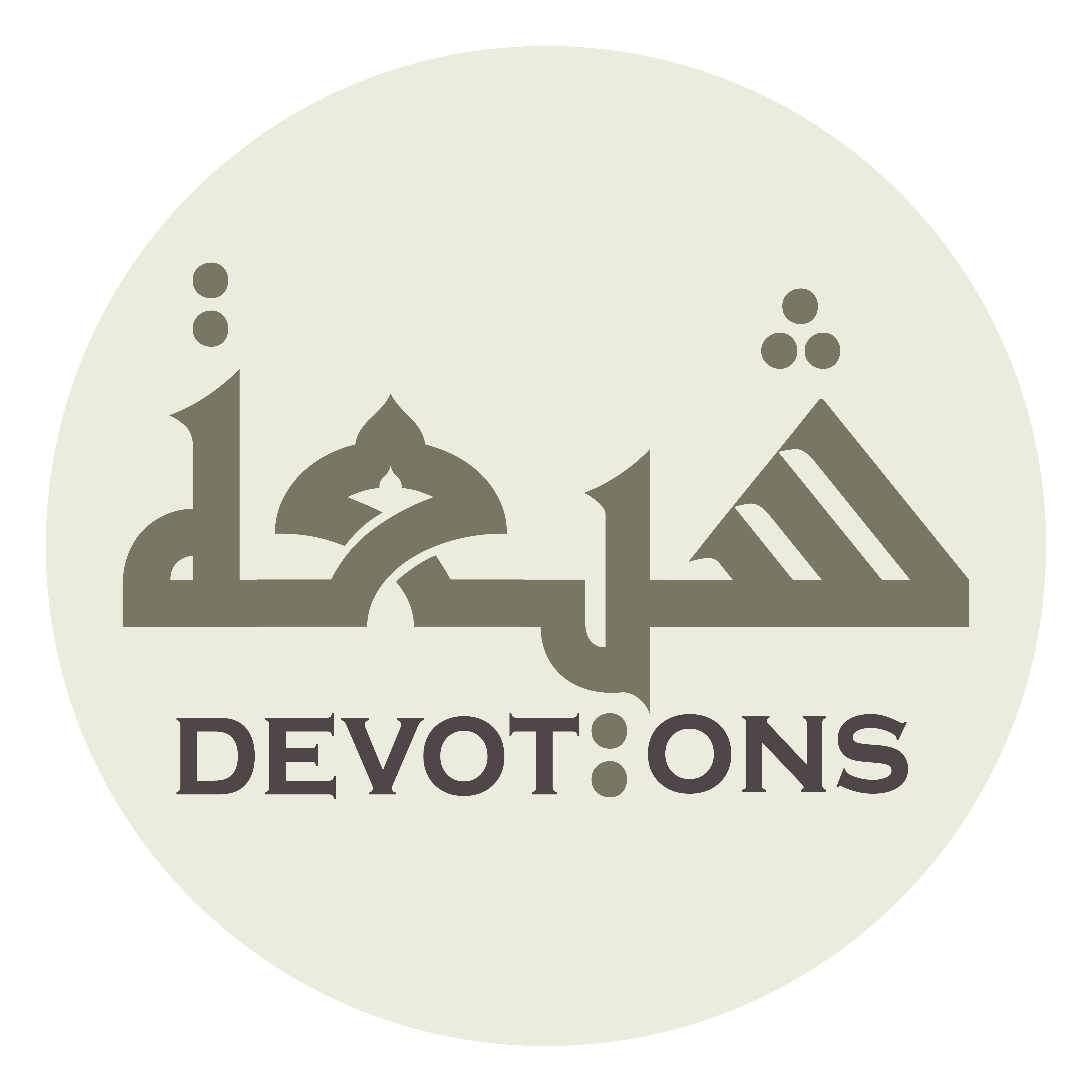 خَلِّصْنَا مِنَ النَّارِ يَا رَبِّ

khalliṣnā minan nāri yā rabb

Protect us from the Fire, O Lord.
Dua Jawshan Kabeer
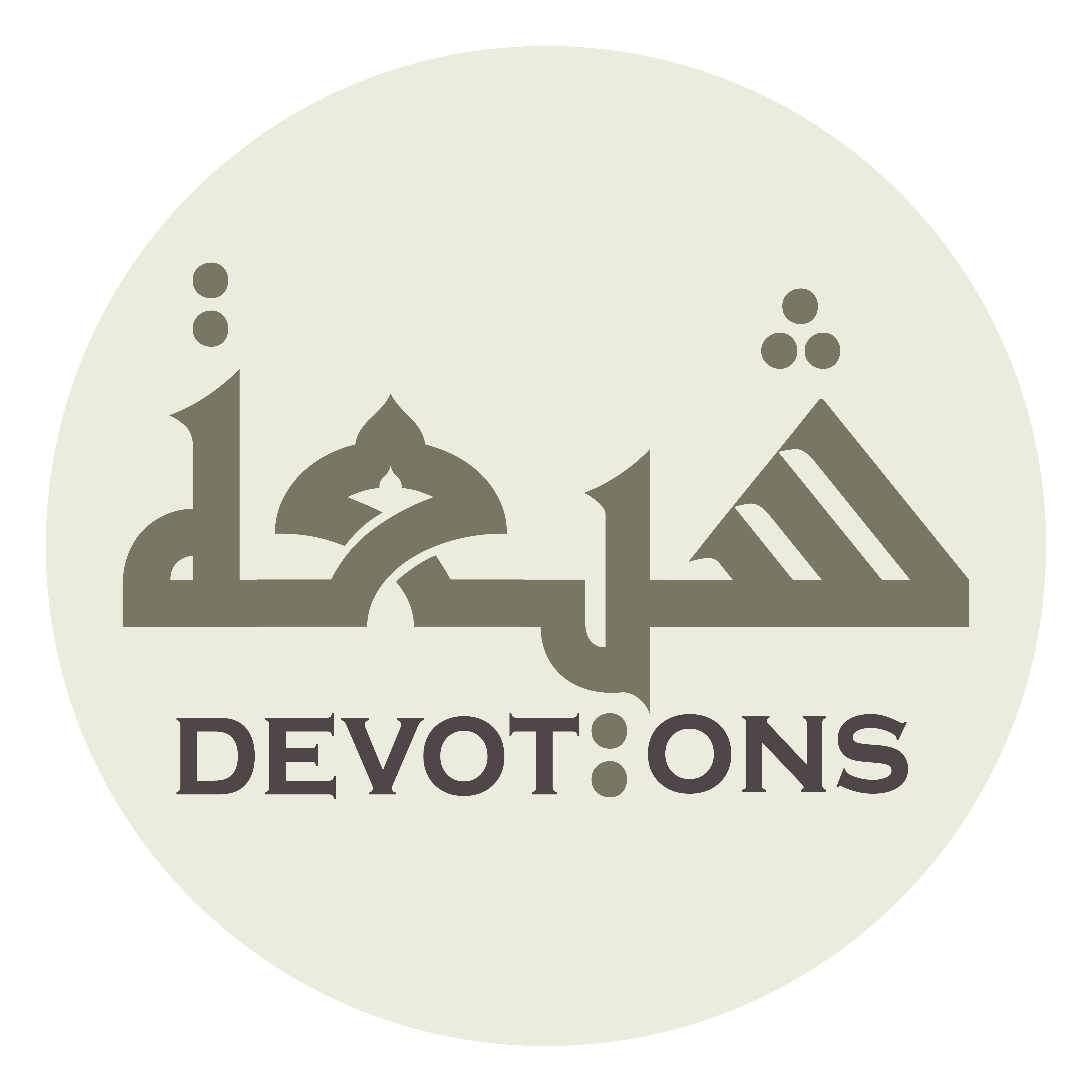 40\100
Dua Jawshan Kabeer
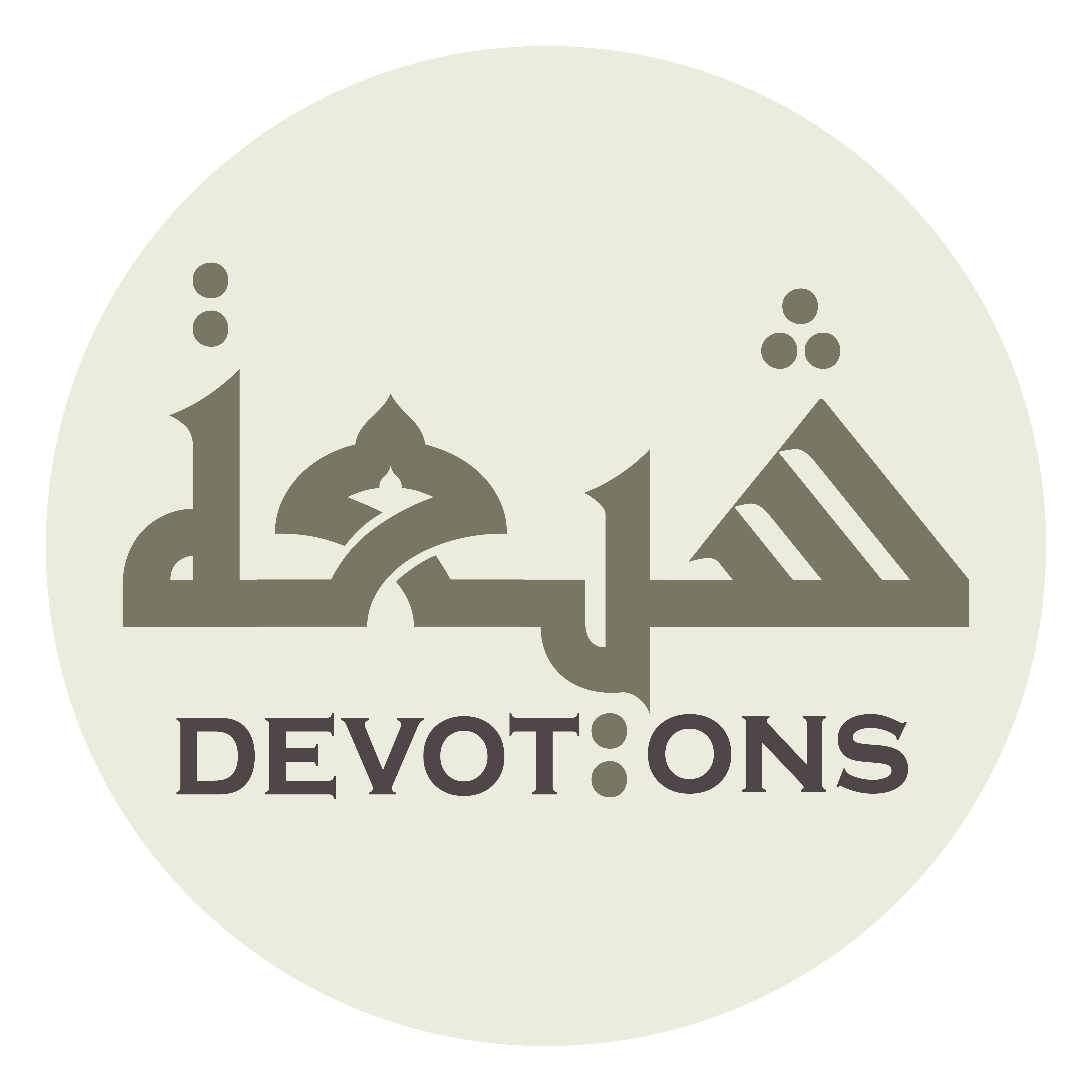 TO CURE SUN STROKE
Dua Jawshan Kabeer
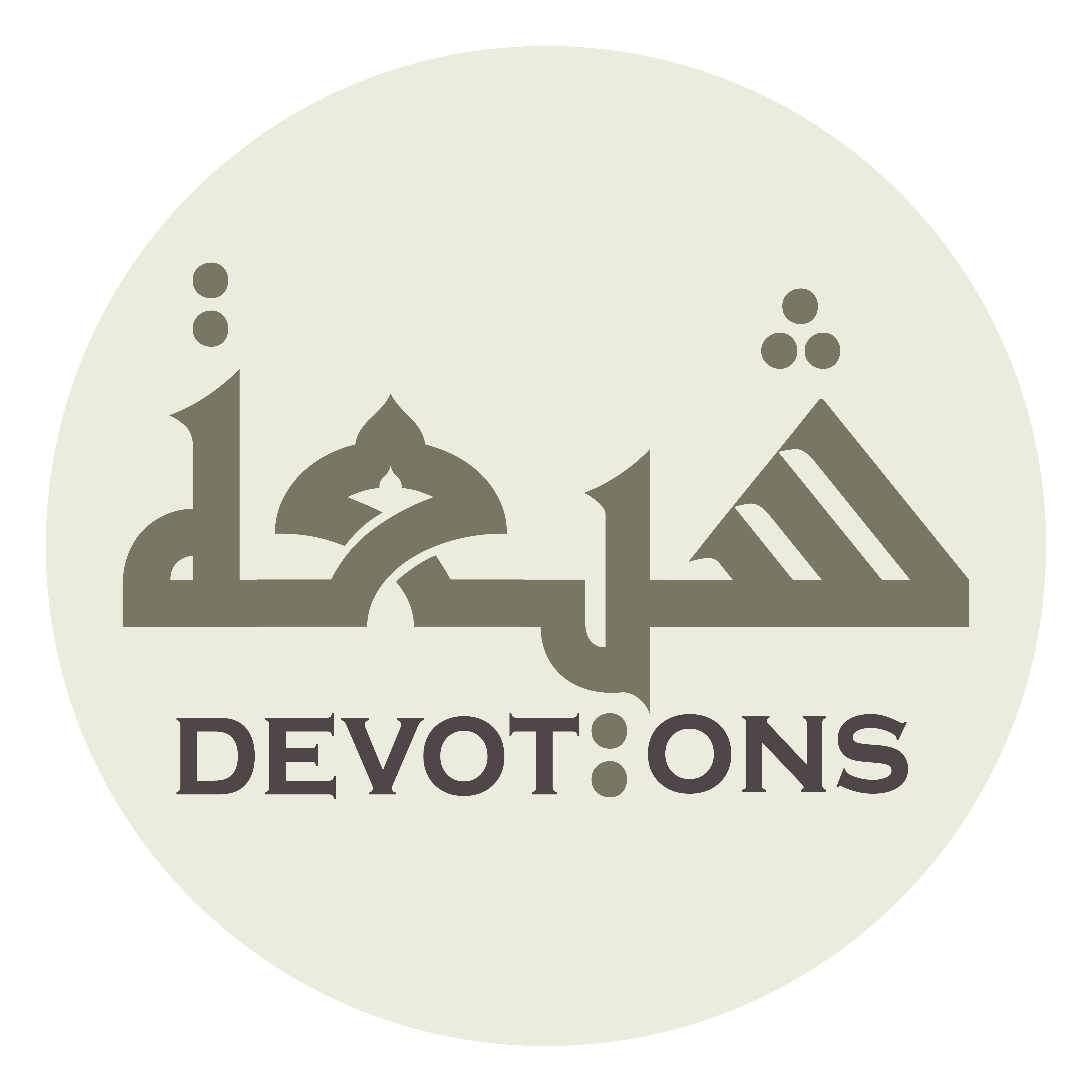 اَللّٰهُمَّ إِنِّي أَسْأَلُكَ بِاسْمِكَ

allāhumma innī as-aluka bismik

O Allah, verily I entreat You in Your name:
Dua Jawshan Kabeer
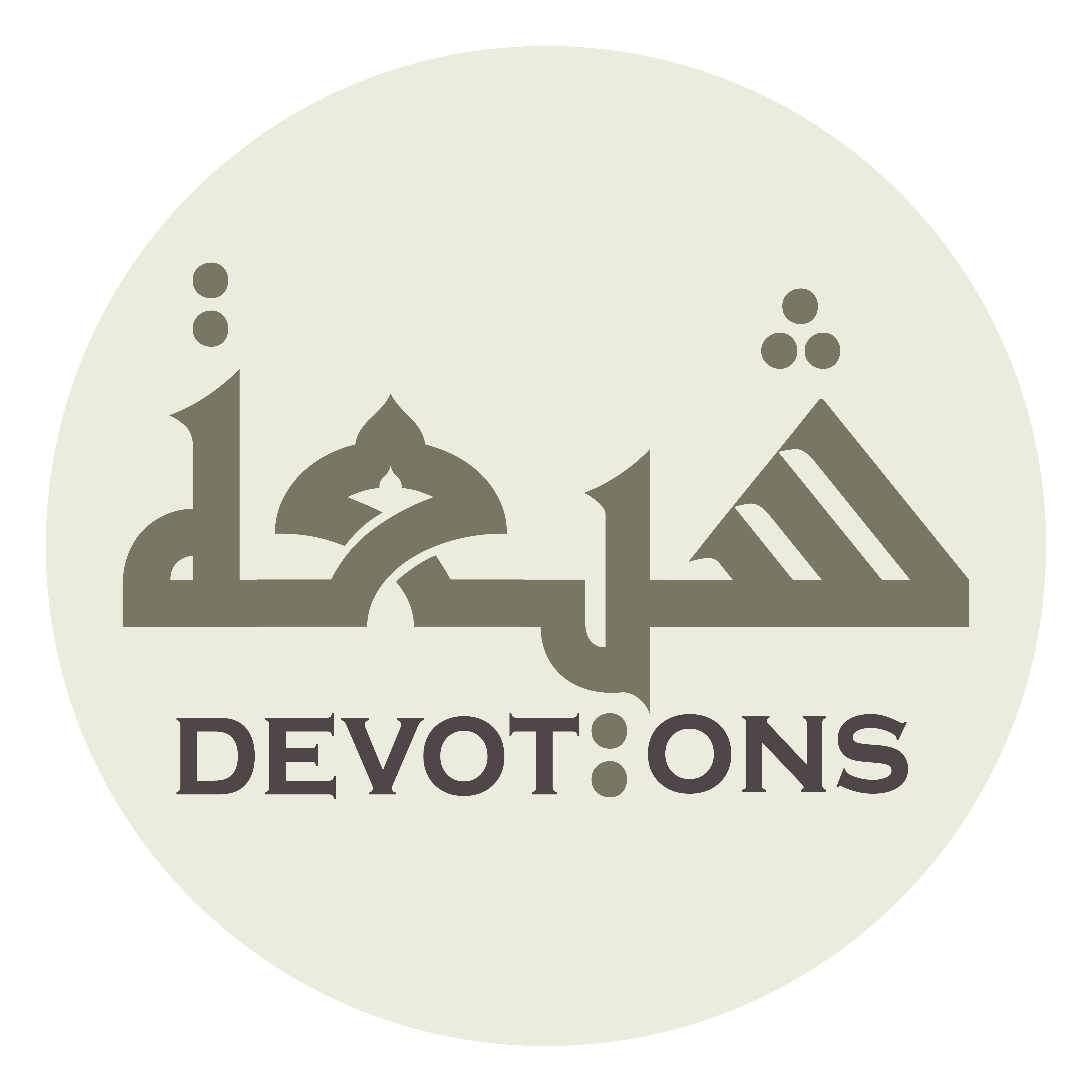 يَا غَافِرُ يَا سَاتِرُ

yā ghāfiru yā sātir

O Forgiver, O Concealer [of defects]
Dua Jawshan Kabeer
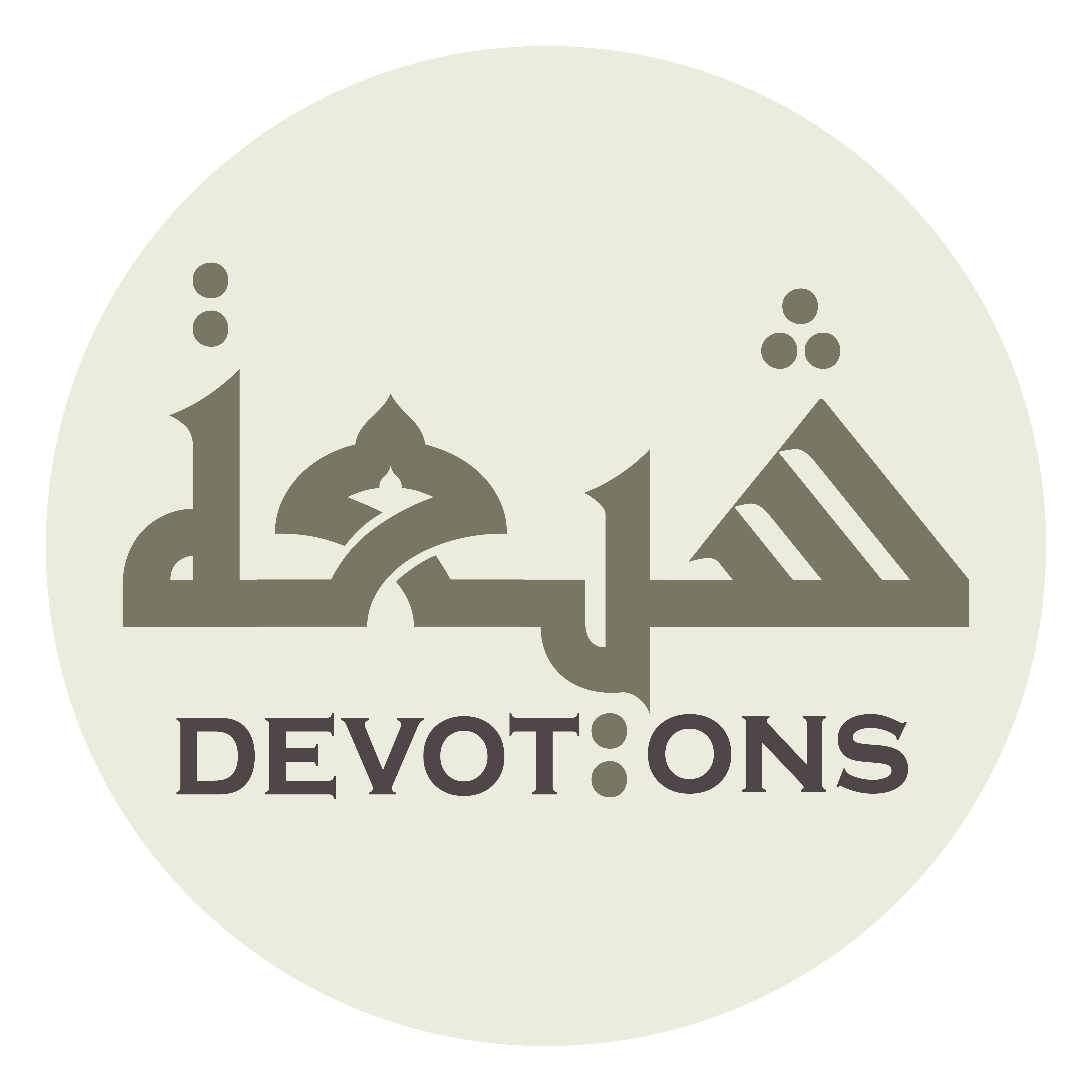 يَا قَادِرُ يَا قَاهِرُ

yā qādiru yā qāhir

O Mighty, O Supreme, O Creator,
Dua Jawshan Kabeer
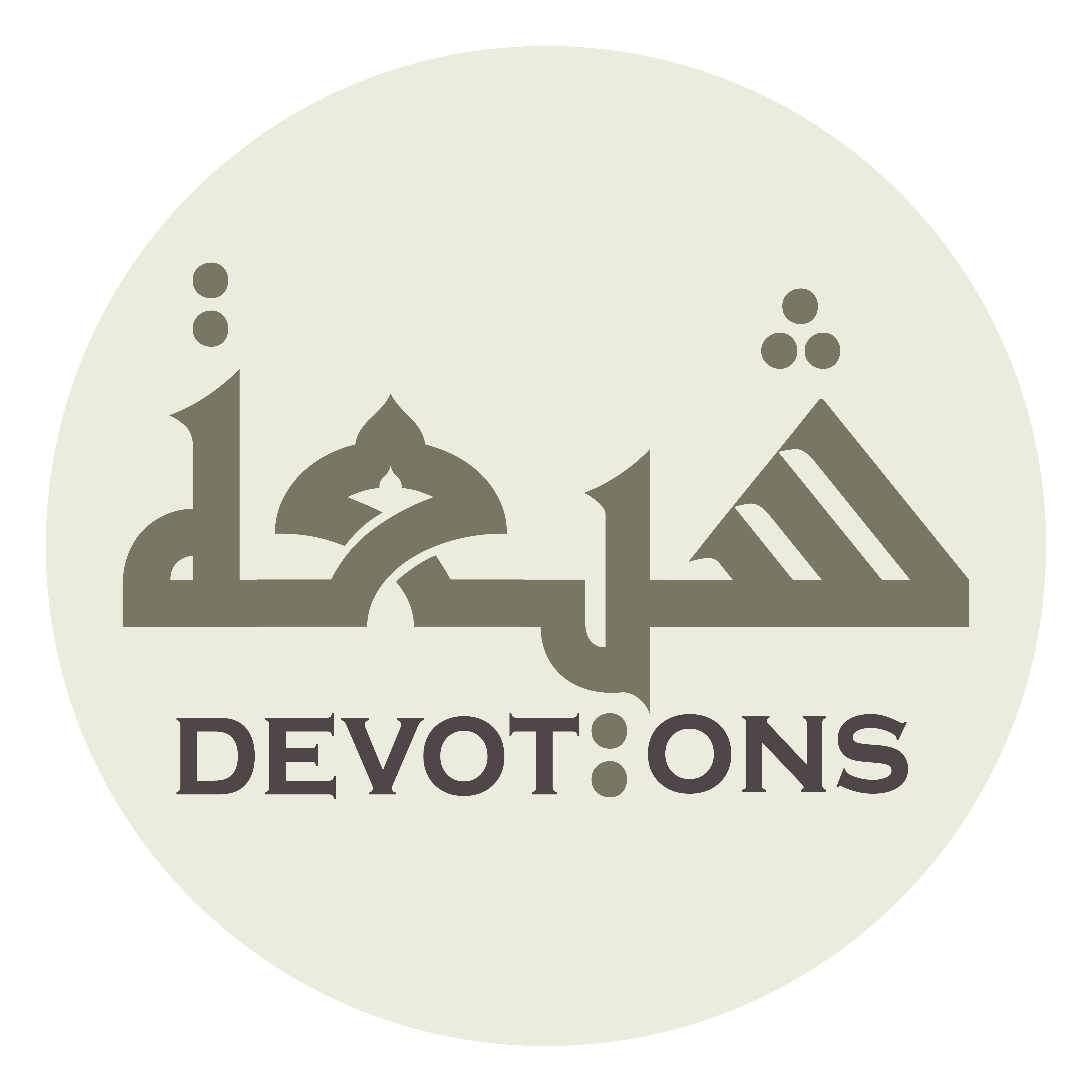 يَا فَاطِرُ يَا كَاسِرُ

yā fāṭiru yā kāsir

O Shatterer, O Joiner,
Dua Jawshan Kabeer
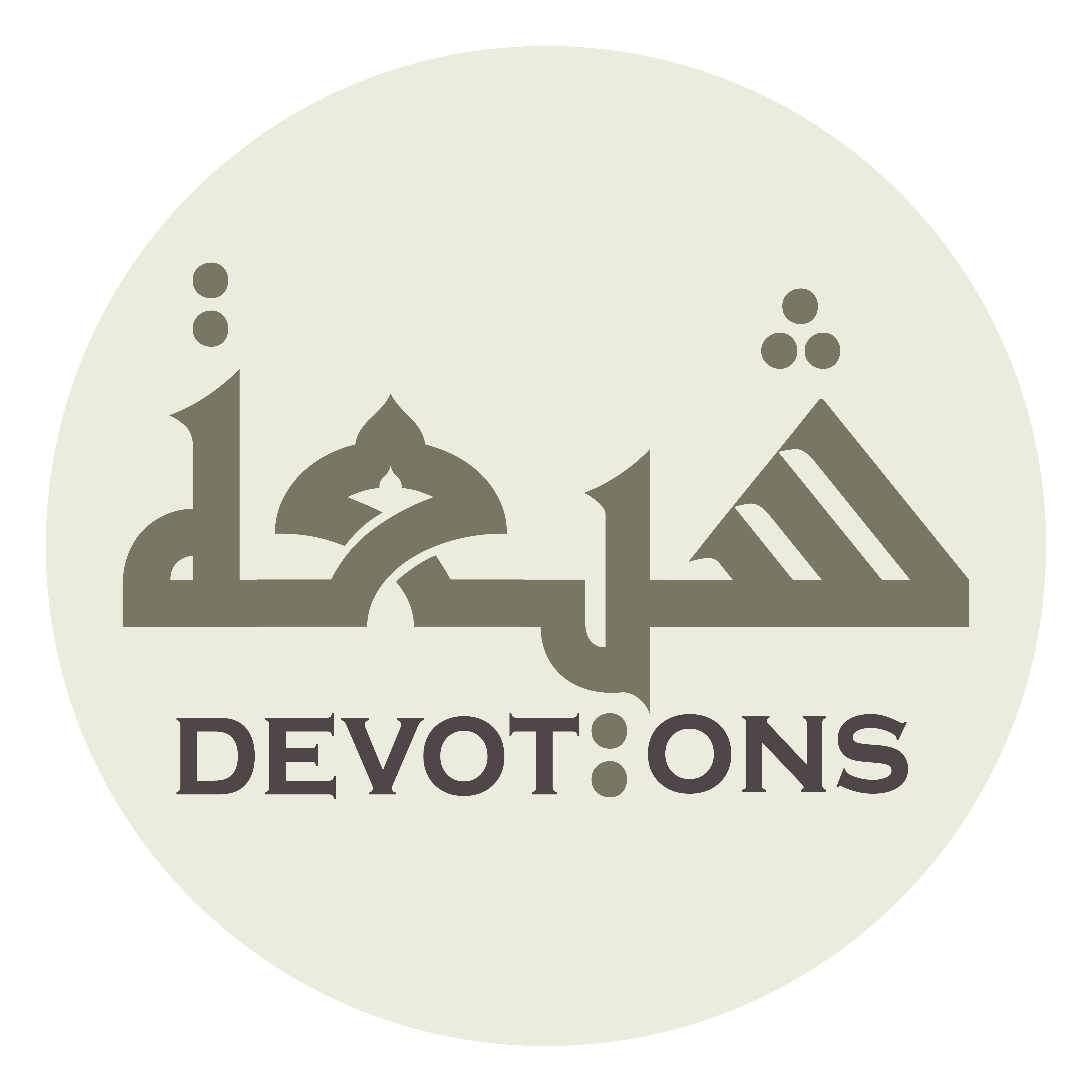 يَا جَابِرُ يَا ذَاكِرُ

yā jābiru yā dhākir

O Rememberer, O Seeing, O Helper.
Dua Jawshan Kabeer
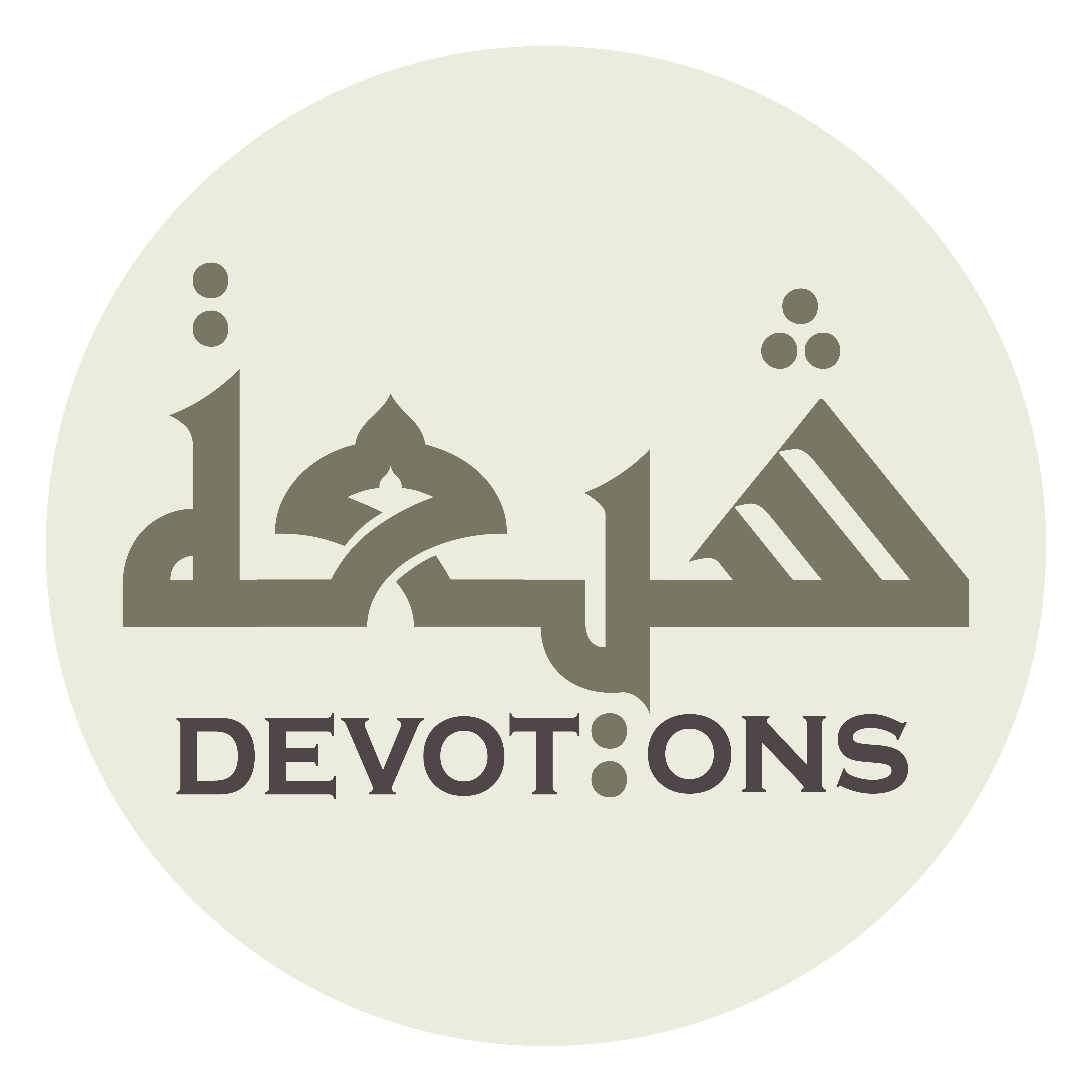 يَا نَاظِرُ يَا نَاصِرُ

yā nāẓiru yā nāṣir

Praise be to You, there is no god but You,
Dua Jawshan Kabeer
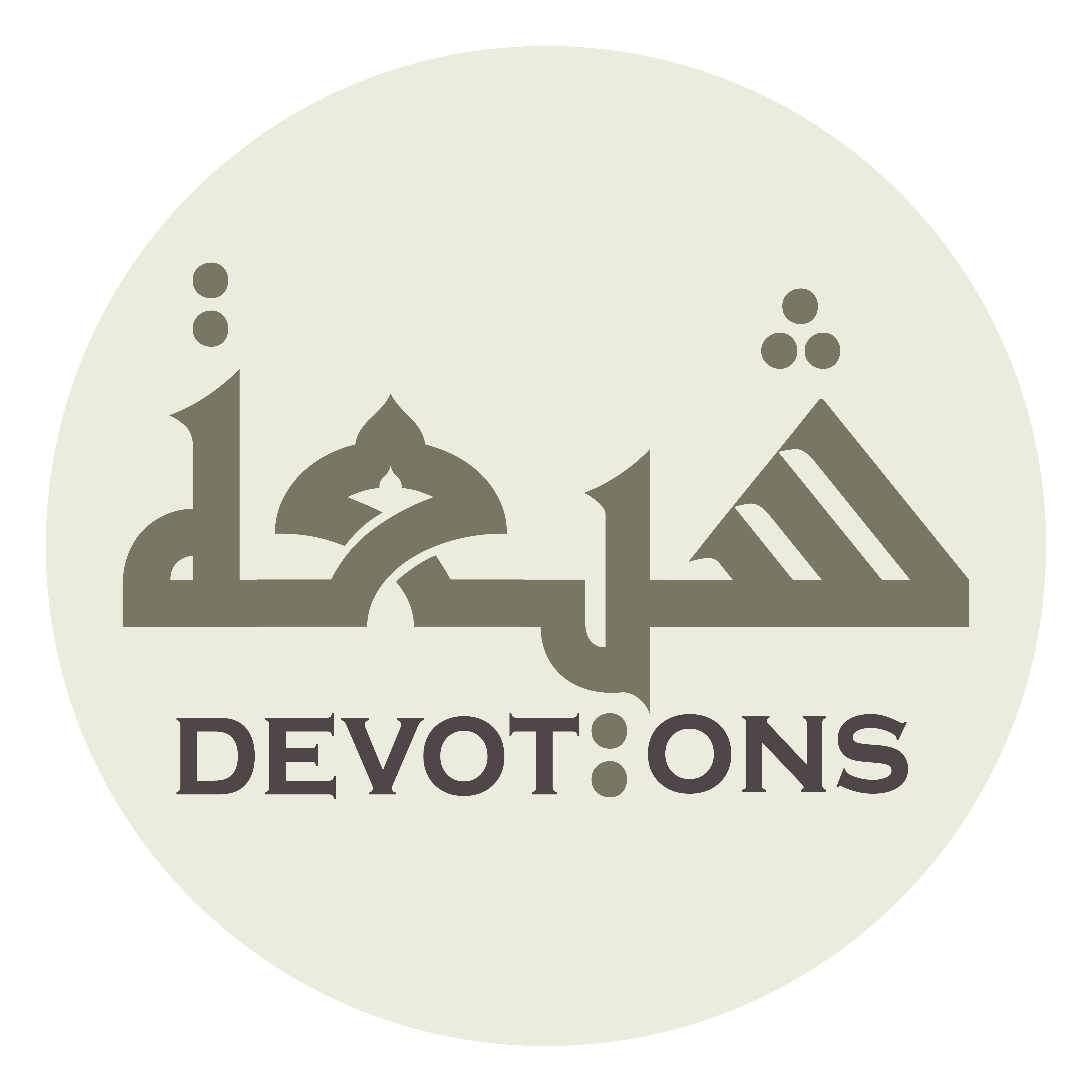 سُبْحَانَكَ يَا لَا إِلٰهَ إِلَّا اَنْتَ

subḥānaka yā lā ilāha illā ant

[I beseech you for] relief, relief
Dua Jawshan Kabeer
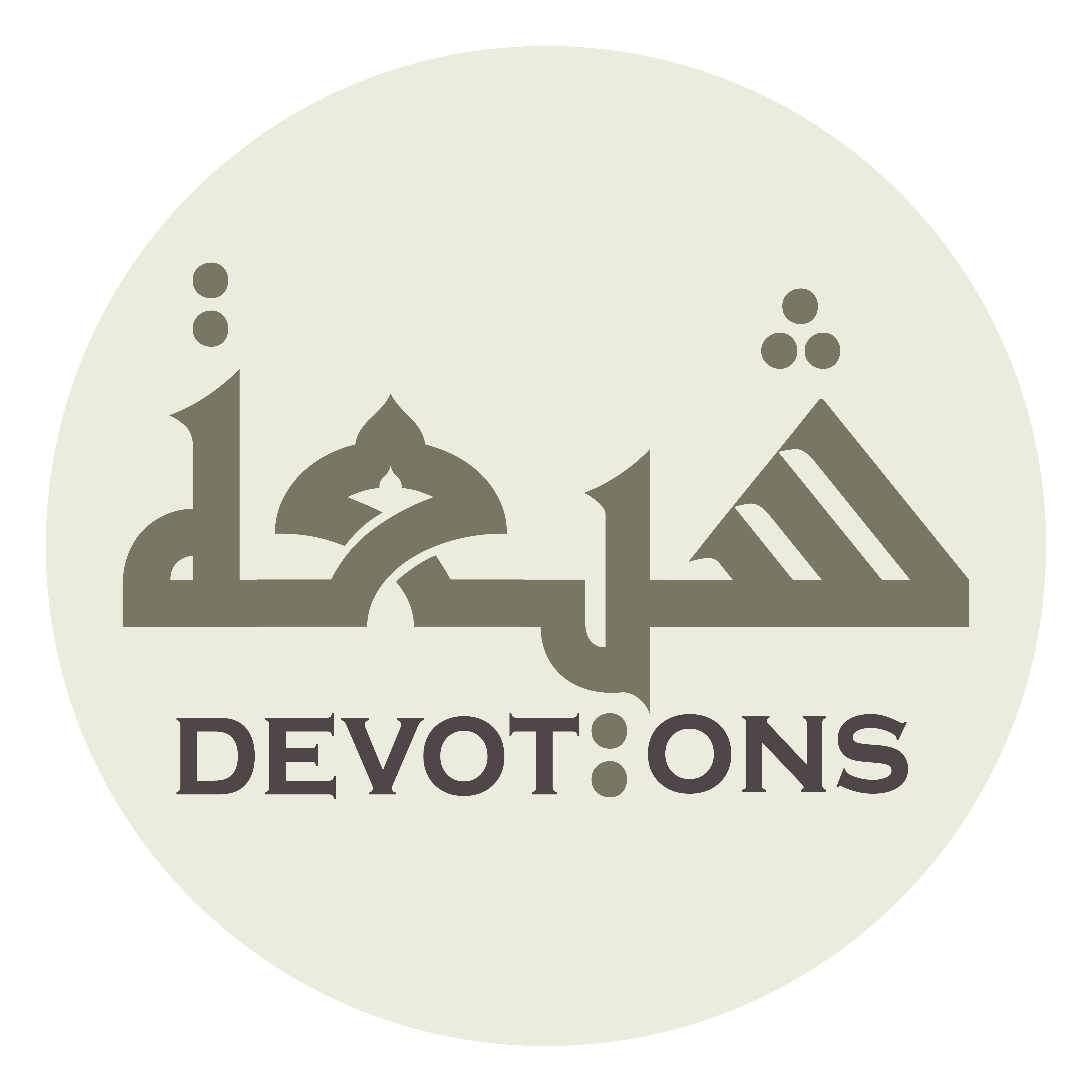 اَلغَوْثَ، اَلغَوْثَ

al ghawth, al ghawth

Protect us from the Fire, O Lord.
Dua Jawshan Kabeer
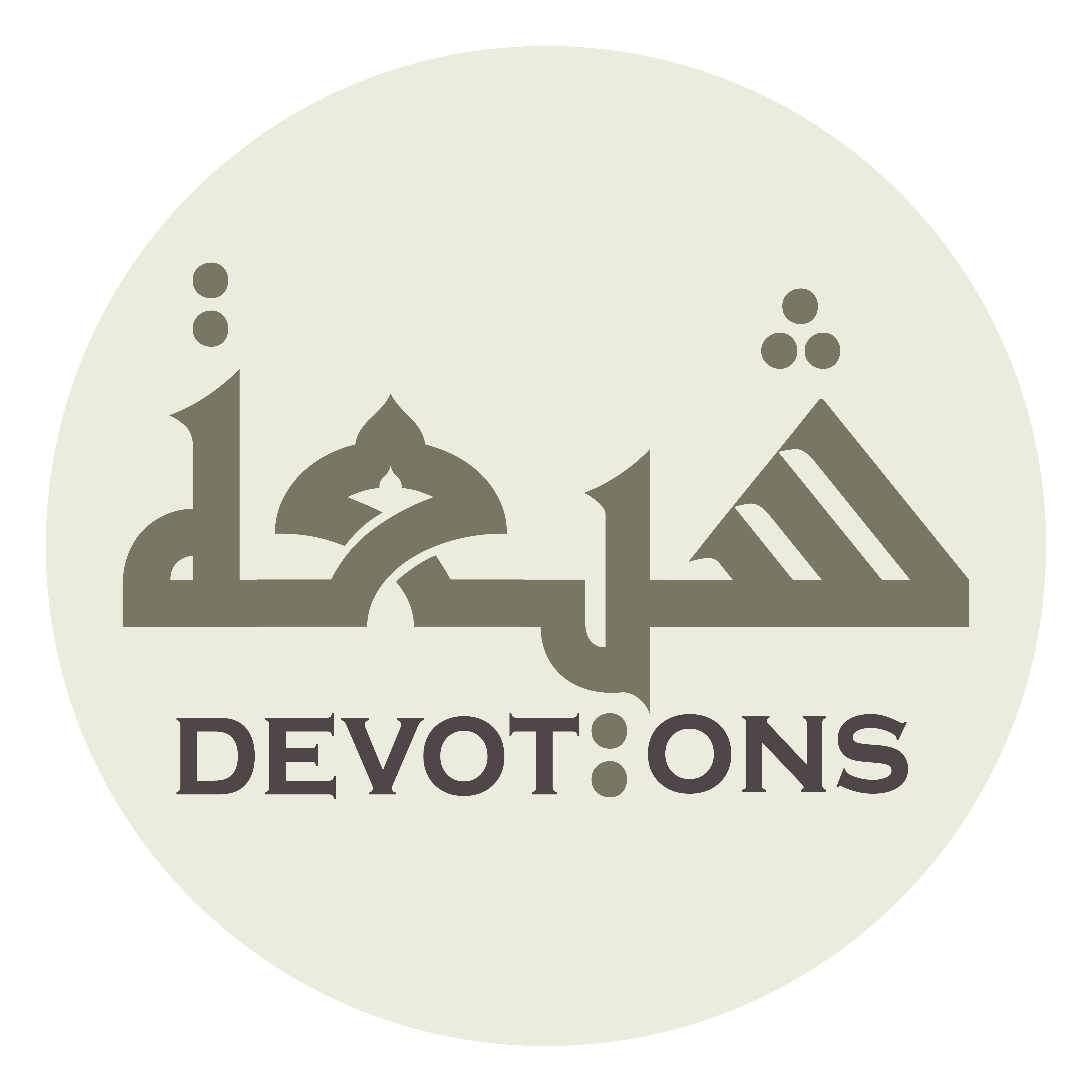 خَلِّصْنَا مِنَ النَّارِ يَا رَبِّ

khalliṣnā minan nāri yā rabb

41\100
Dua Jawshan Kabeer
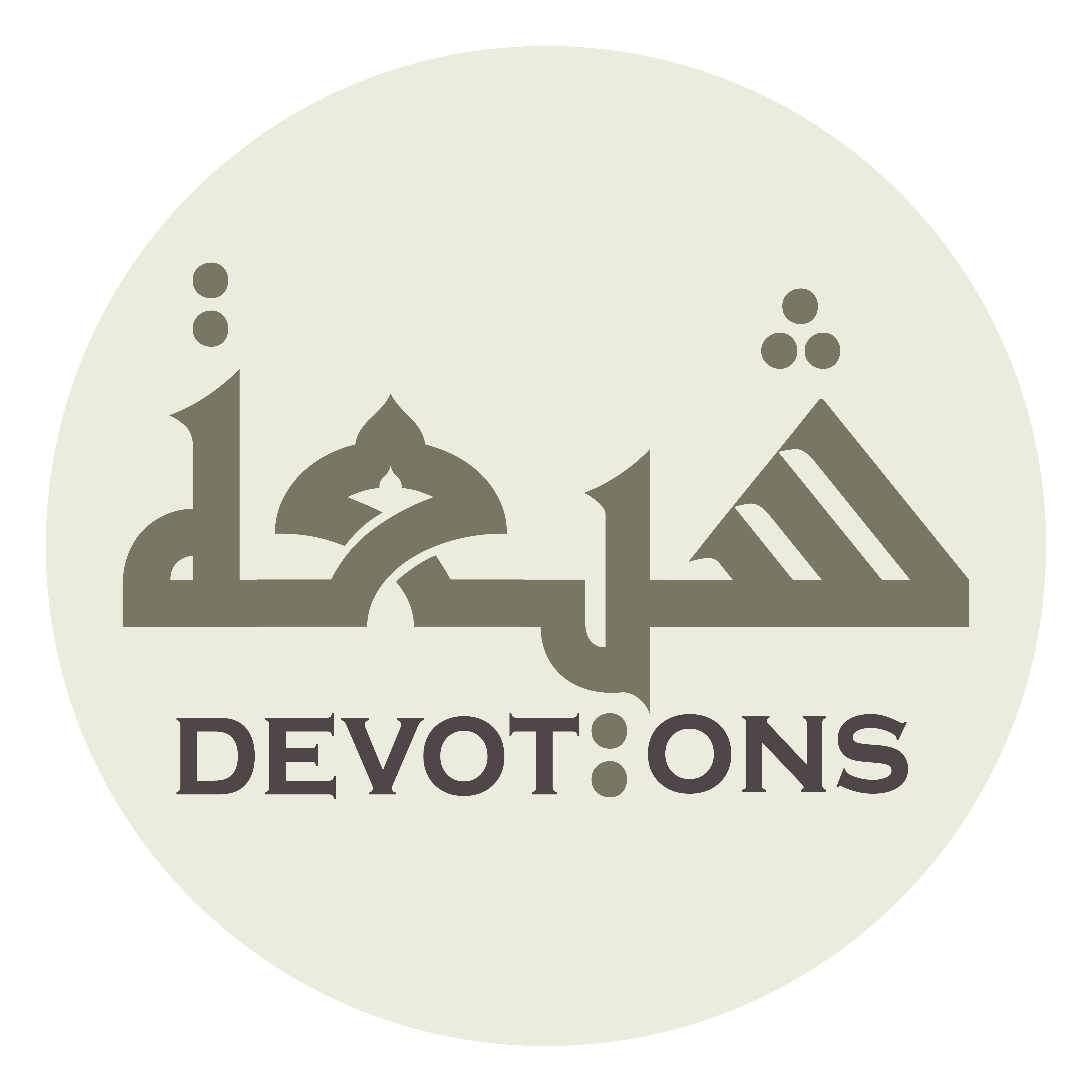 TO DISPERSE POISONOUS WINDS
Dua Jawshan Kabeer
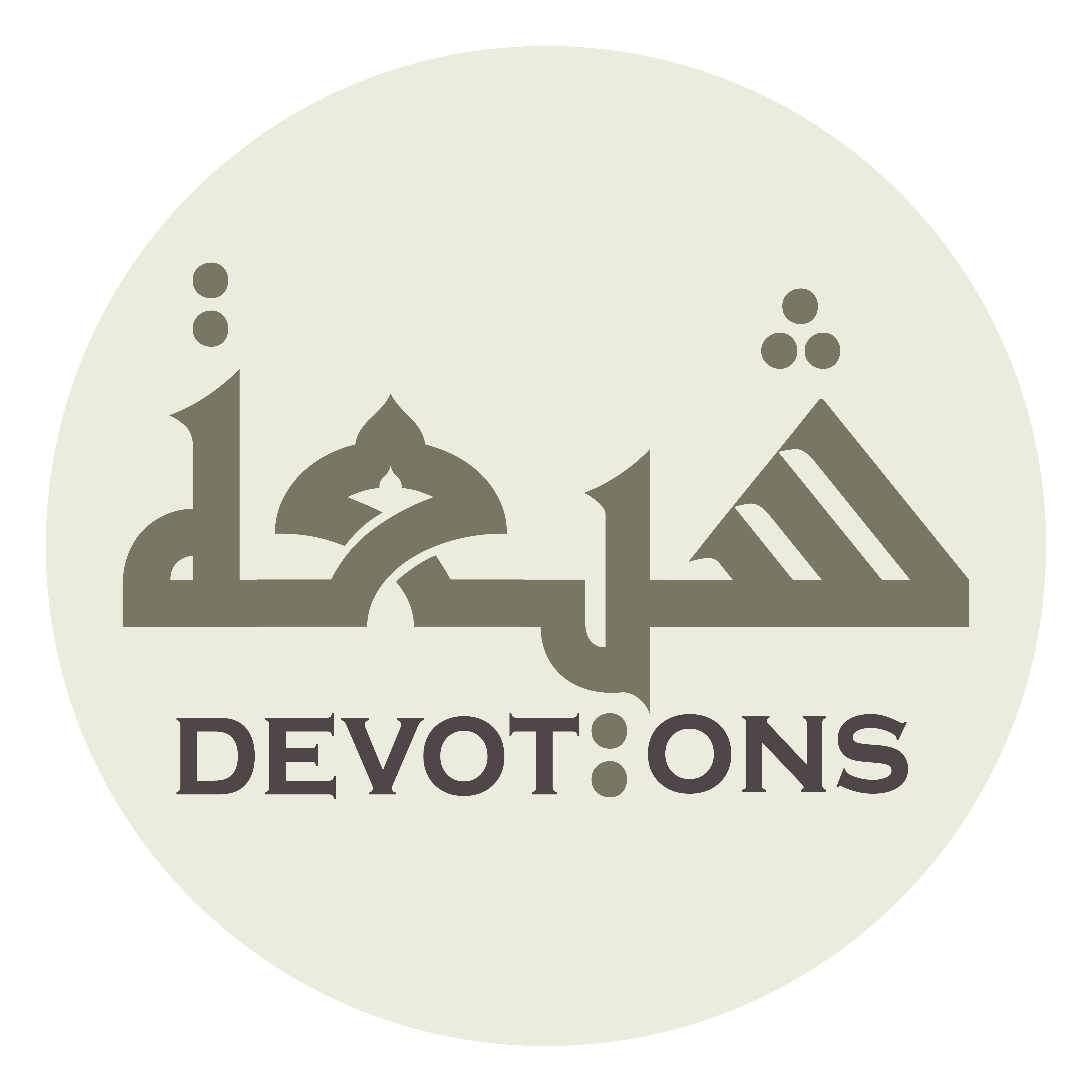 O He Who created and perfected,
Dua Jawshan Kabeer
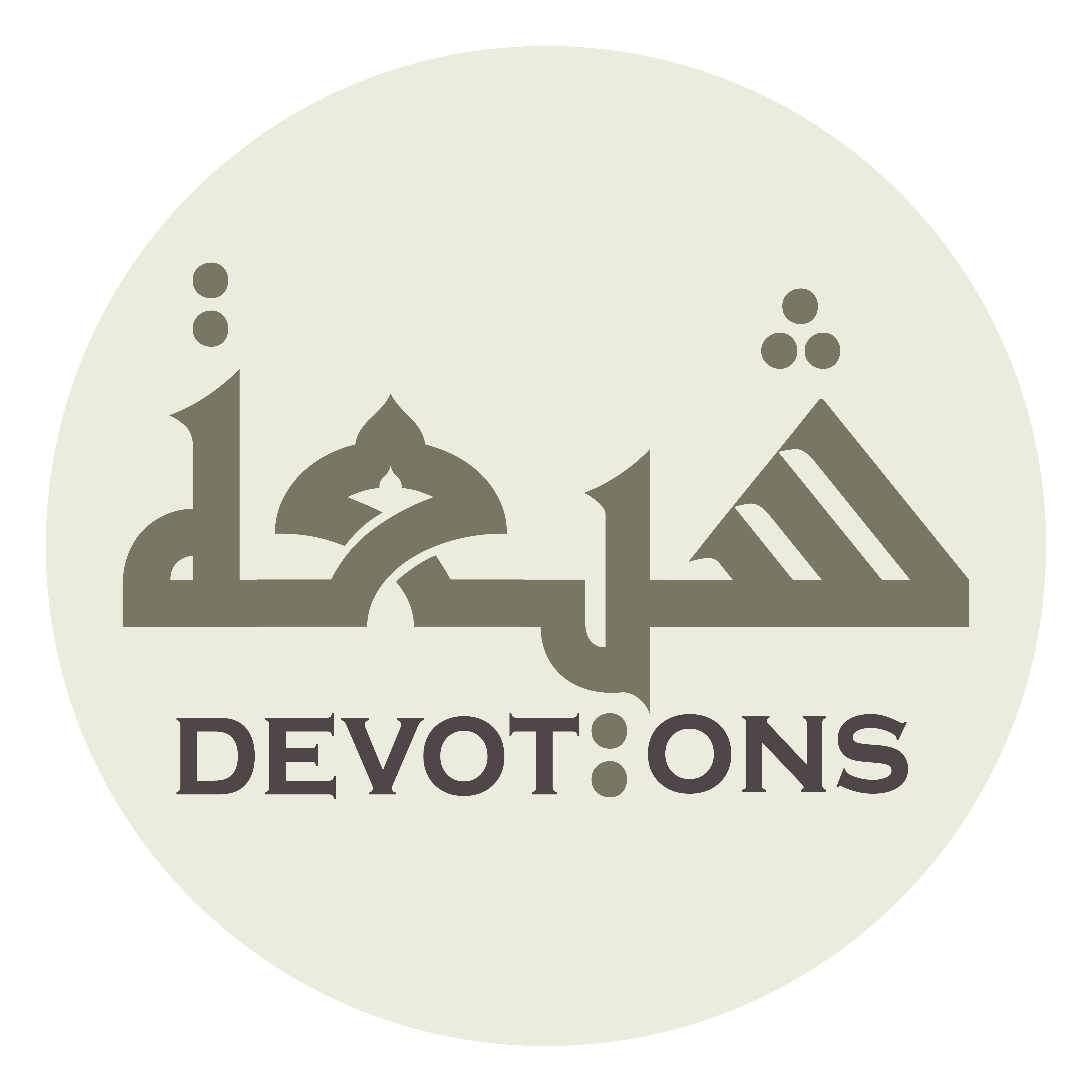 يَا مَنْ خَلَقَ فَسَوَّىٰ

yā man khalaqa fasawwā

O He Who made everything to measure and guided,
Dua Jawshan Kabeer
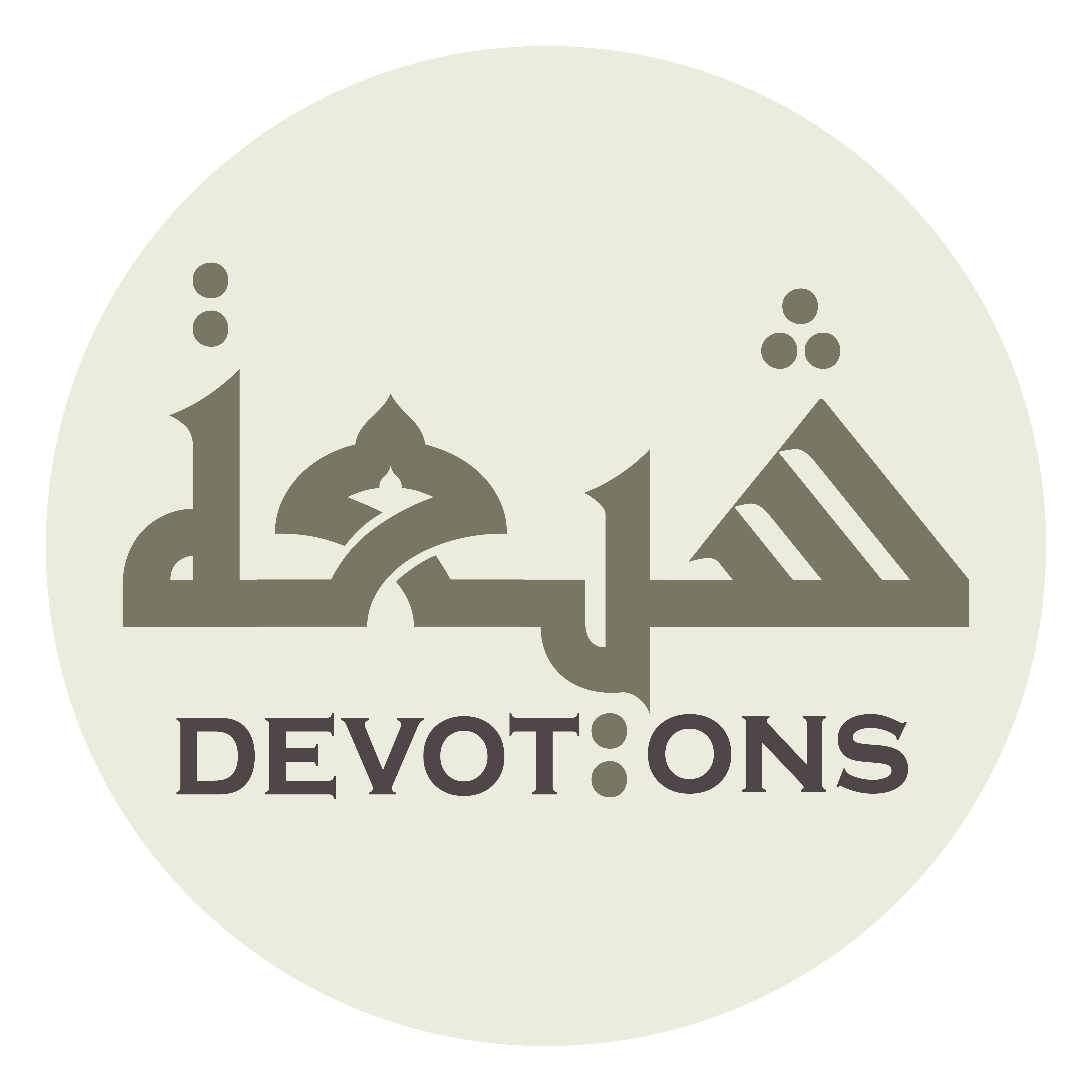 يَا مَنْ قَدَّرَ فَهَدىٰ

yā man qaddara fahadā

O He Who removes misfortunes,
Dua Jawshan Kabeer
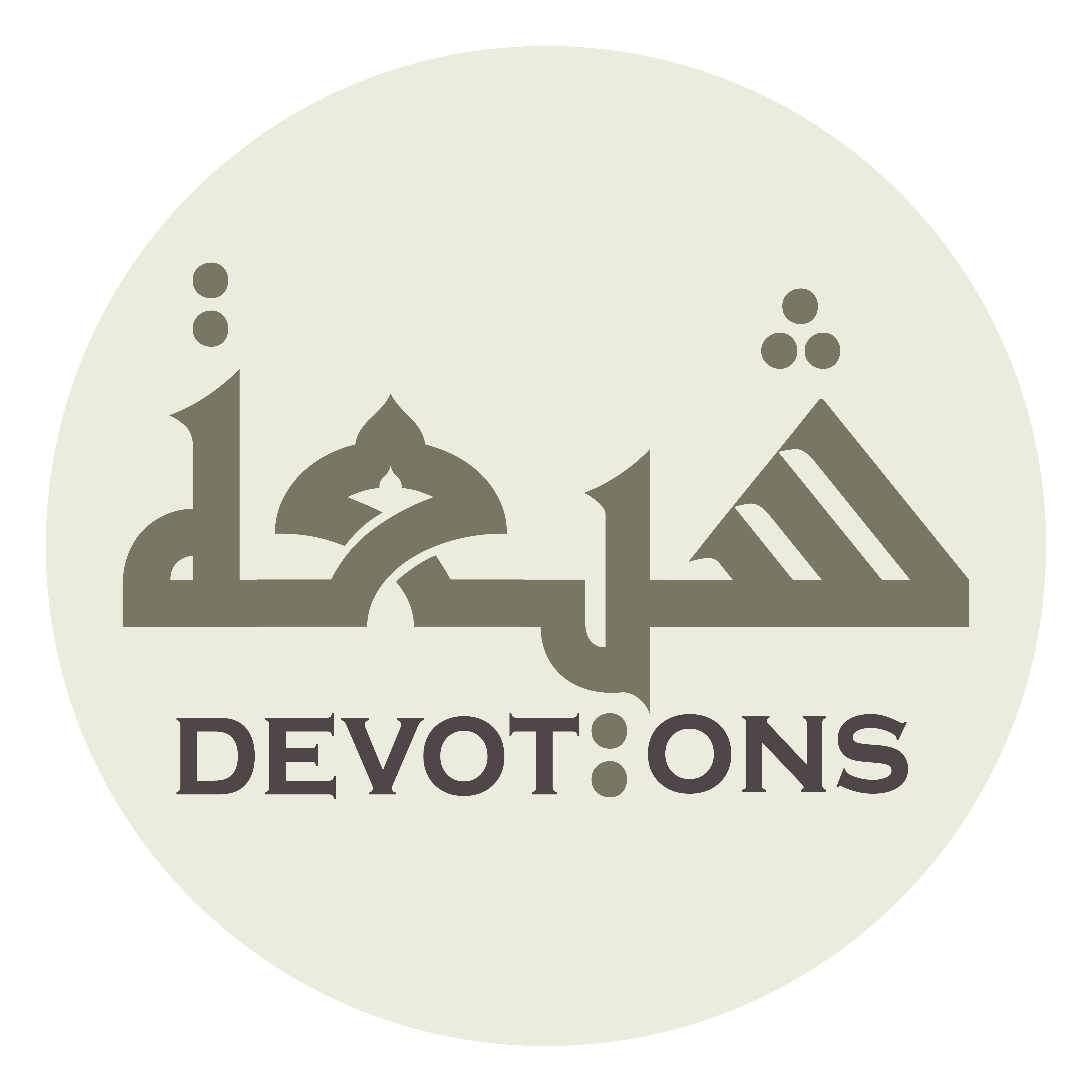 يَا مَنْ يَكْشِفُ الْبَلْوىٰ

yā man yakshiful balwā

O He Who overhears secrets,
Dua Jawshan Kabeer
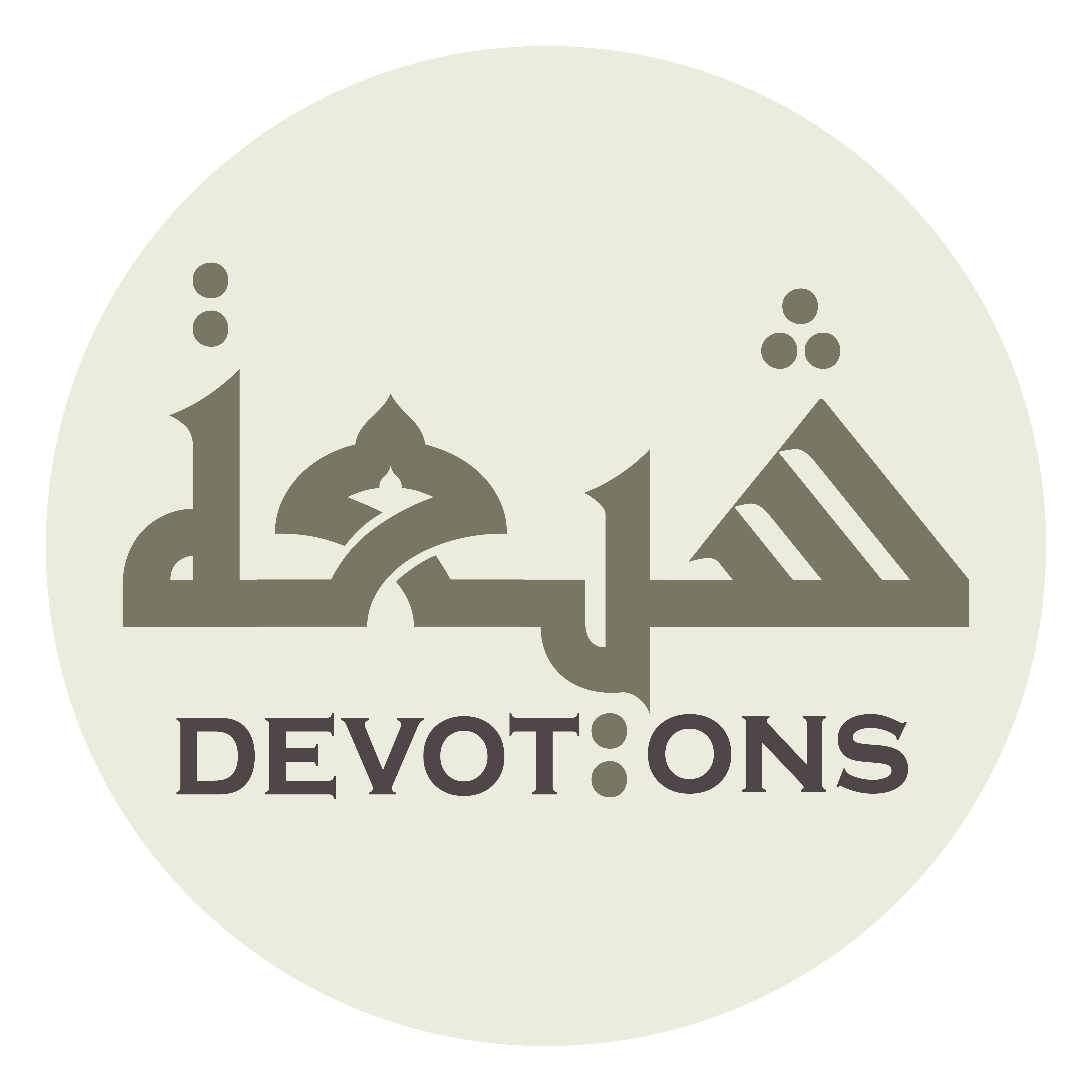 يَا مَنْ يَسْمَعُ النَّجْوىٰ

yā man yasma`un najwā

O He Who rescues the drowning,
Dua Jawshan Kabeer
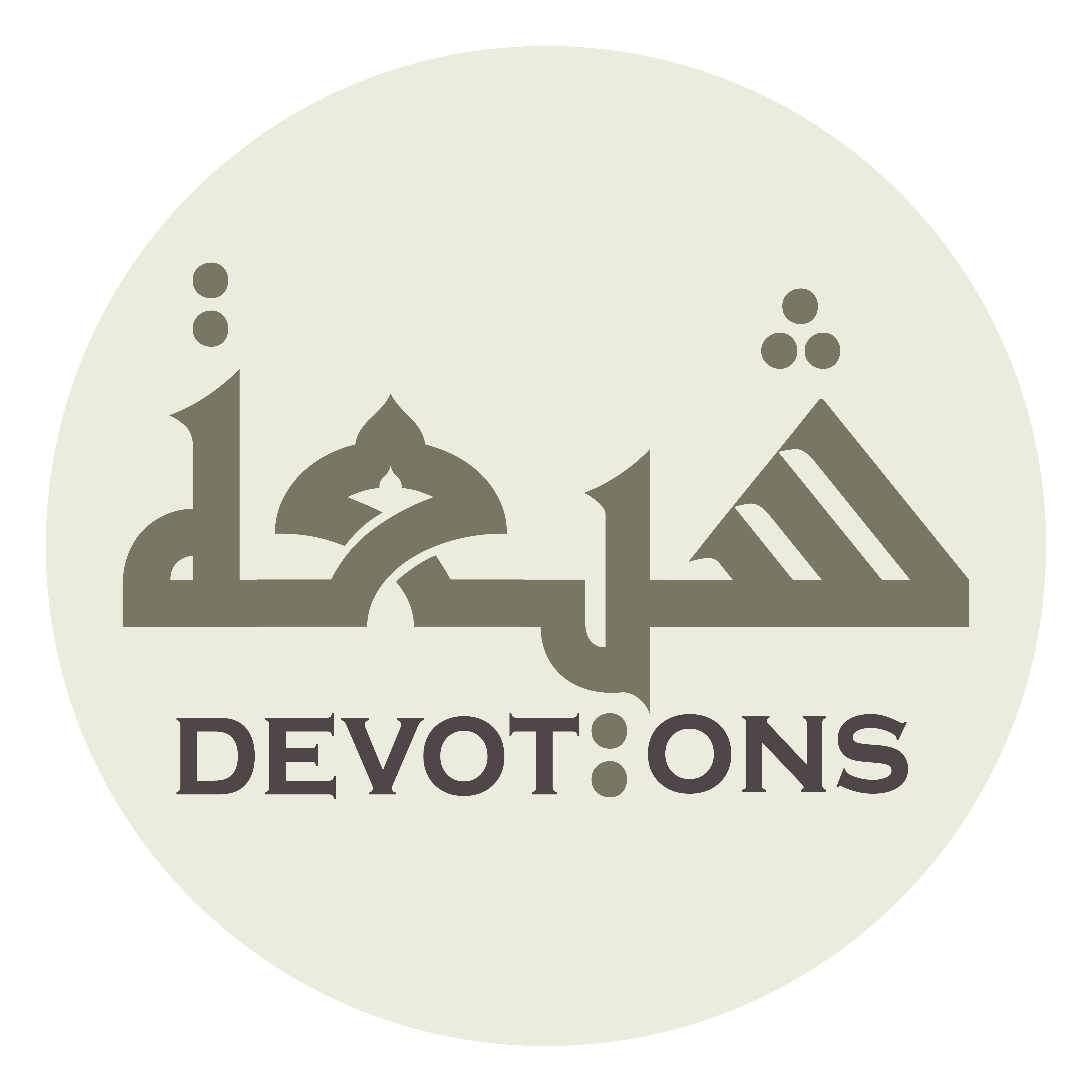 يَا مَنْ يُنْقِذُ الْغَرْقىٰ

yā man yunqidhul ghar-qā

O He Who saves the distressed,
Dua Jawshan Kabeer
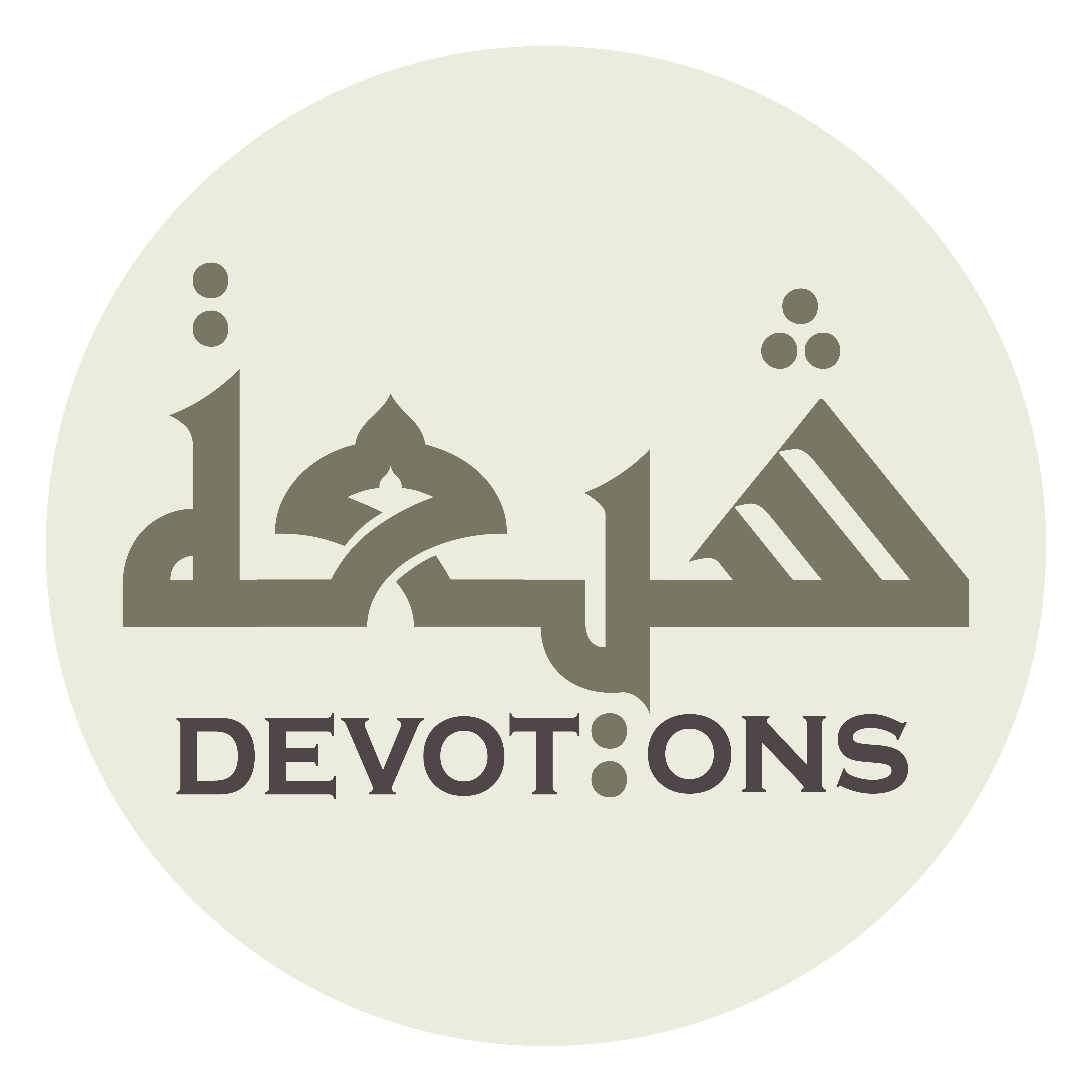 يَا مَنْ يُنْجِيْ الْهَلْكىٰ

yā man yunjil halkā

O He Who restores the sick to health,
Dua Jawshan Kabeer
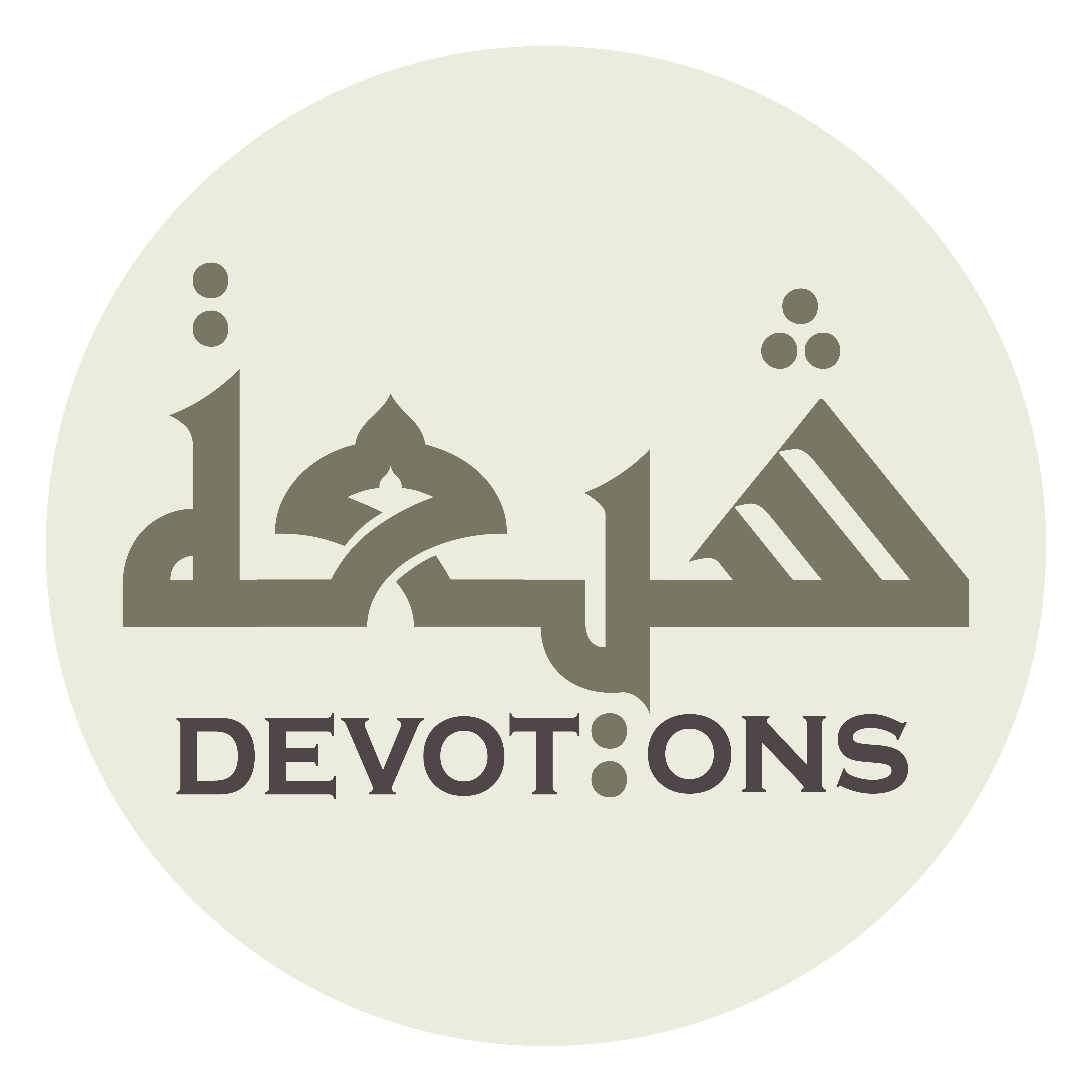 يَا مَنْ يَشْفِيْ الْمَرْضىٰ

yā man yashfil mar-ḍā

O He who makes [His slaves] laugh and weep,
Dua Jawshan Kabeer
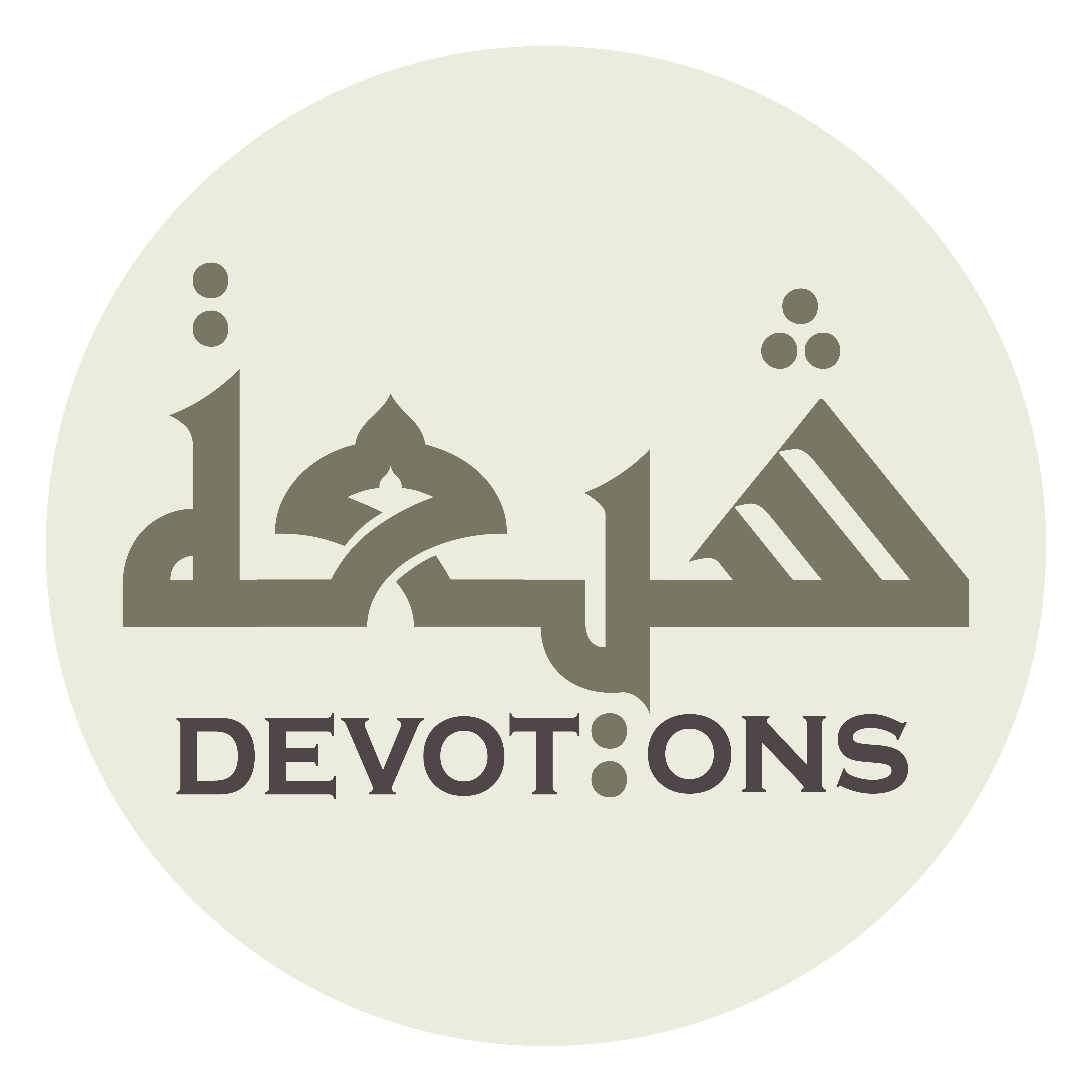 يَا مَنْ أَضْحَكَ وَأَبْكىٰ

yā man aḍ-ḥaka wa-abkā

O He Who causes to dies and calls to life,
Dua Jawshan Kabeer
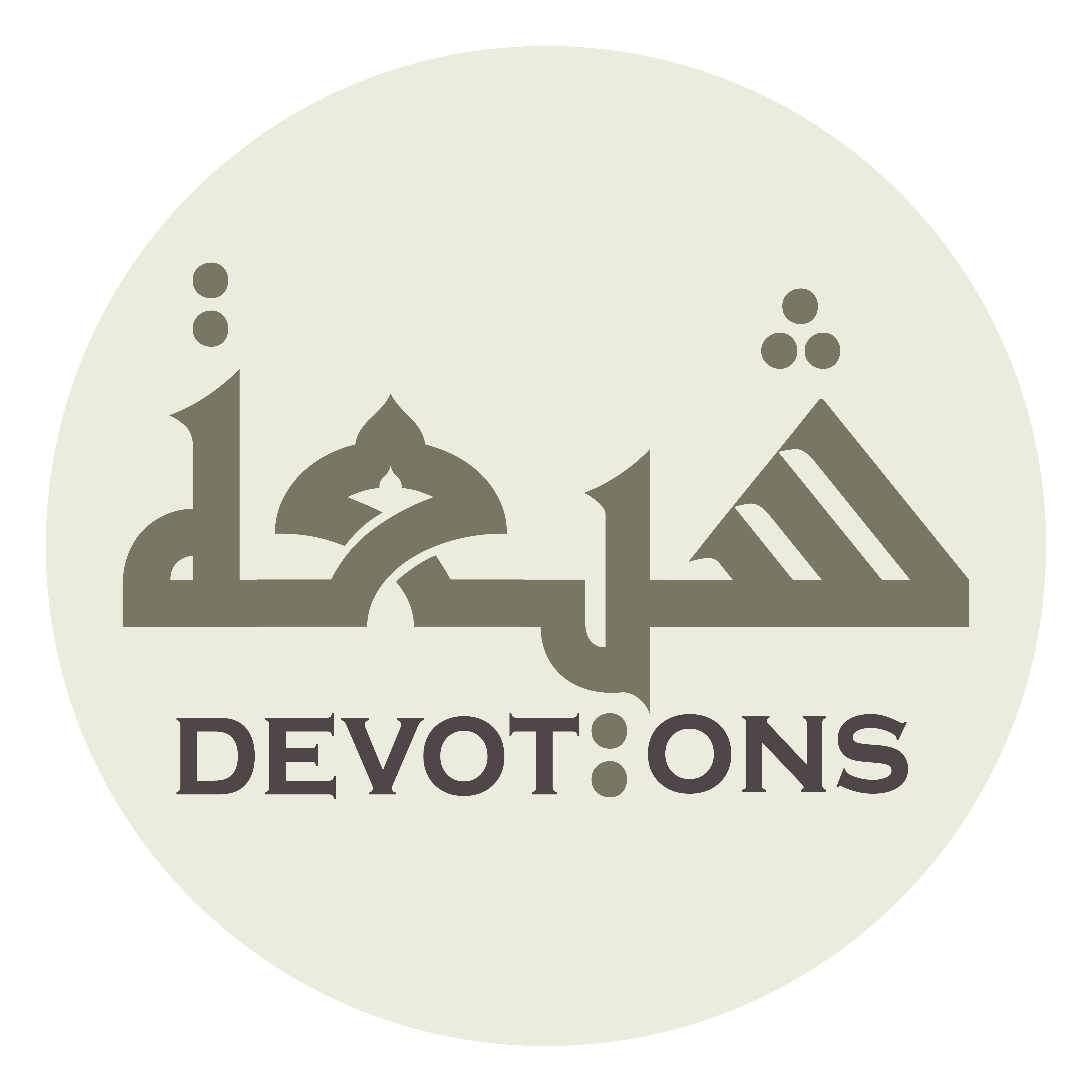 يَا مَنْ أَمَاتَ وَأَحْيىٰ

yā man amāta wa-aḥyā

O He Who has created pairs of male and female.
Dua Jawshan Kabeer
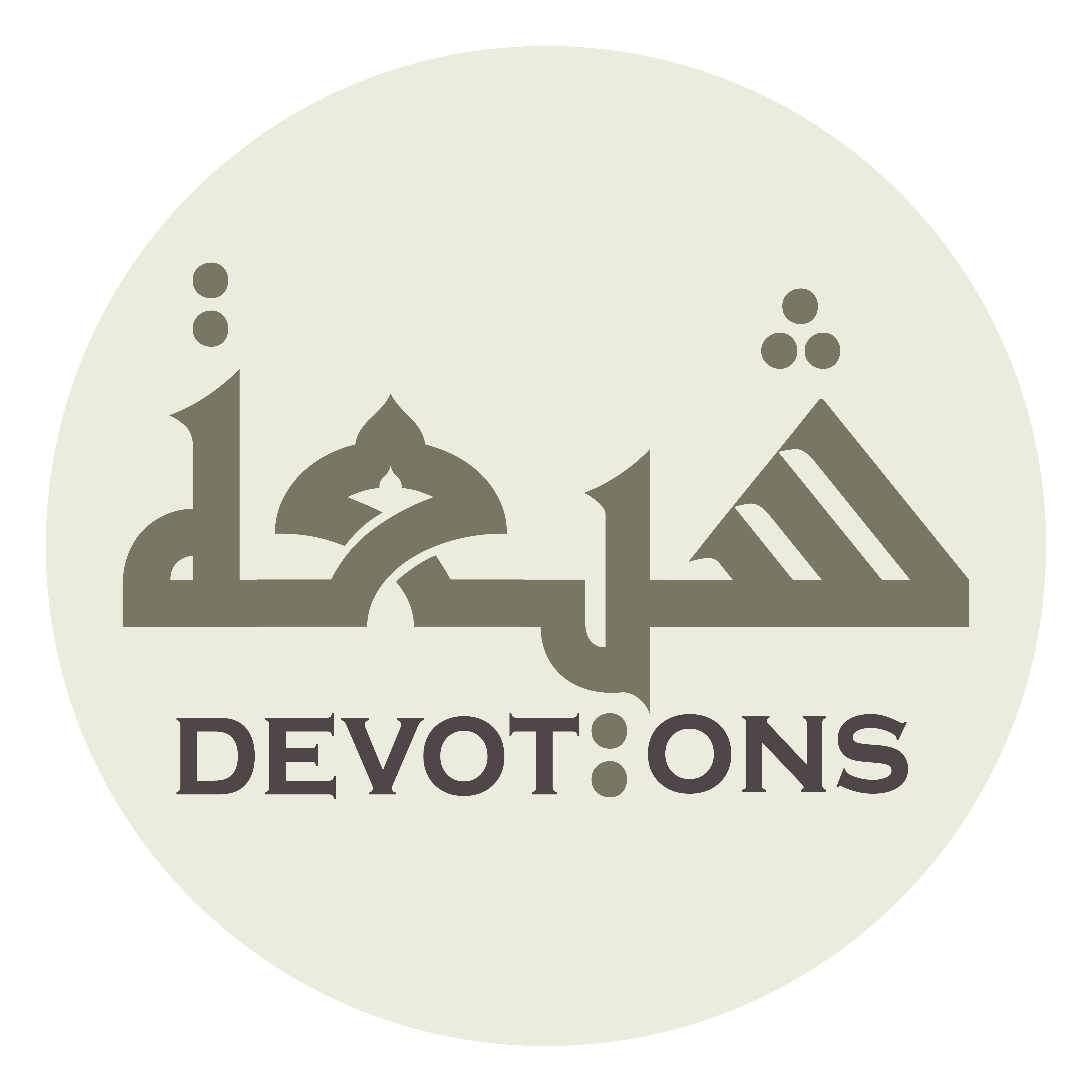 يَا مَنْ خَلَقَ الزَّوْجَيْنِ الذَّكَرَ وَالْأُنْثىٰ

yā man khalaqaz zawjaynidh dhakara wal-unthā

Praise be to You, there is no god but You,
Dua Jawshan Kabeer
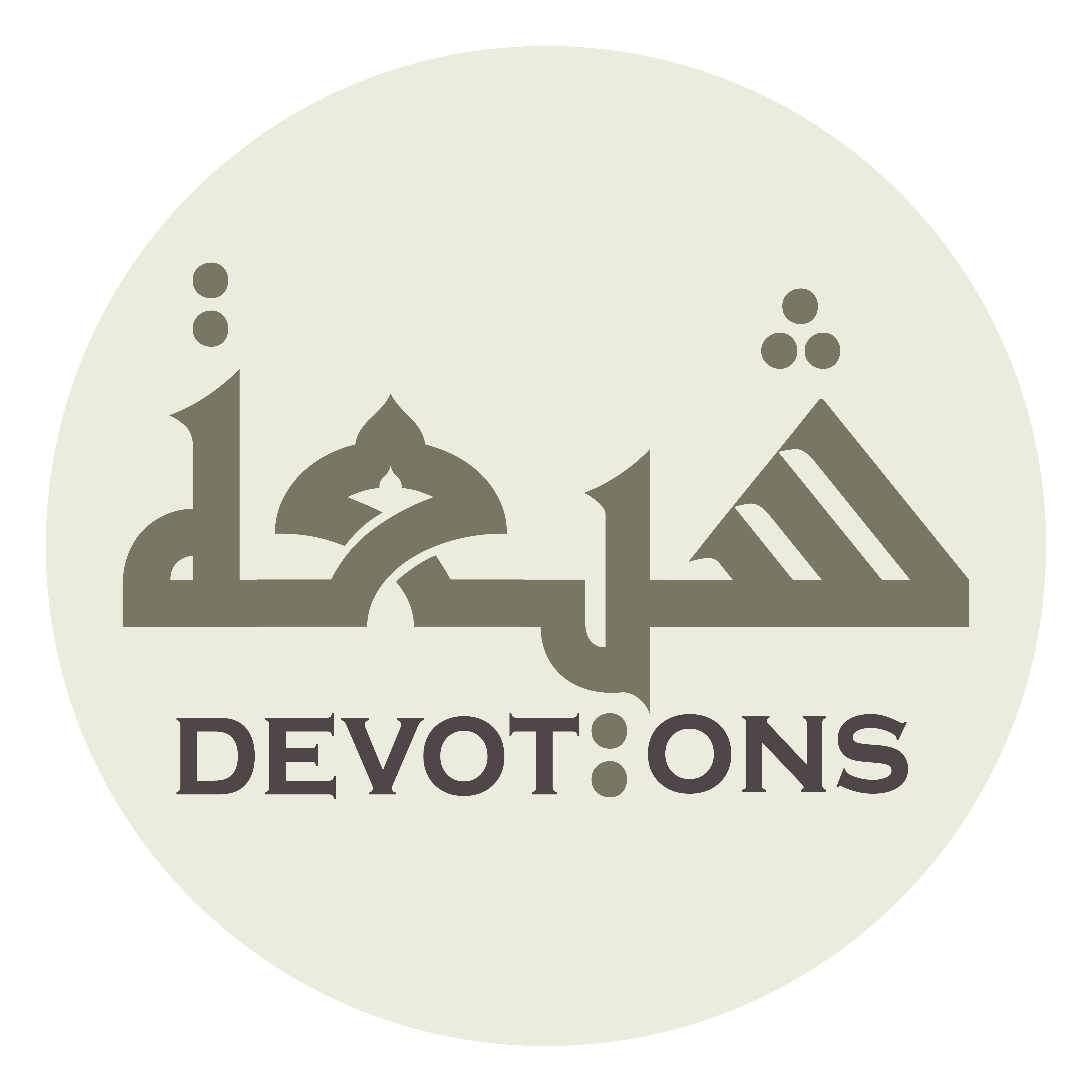 سُبْحَانَكَ يَا لَا إِلٰهَ إِلَّا اَنْتَ

subḥānaka yā lā ilāha illā ant

[I beseech you for] relief, relief
Dua Jawshan Kabeer
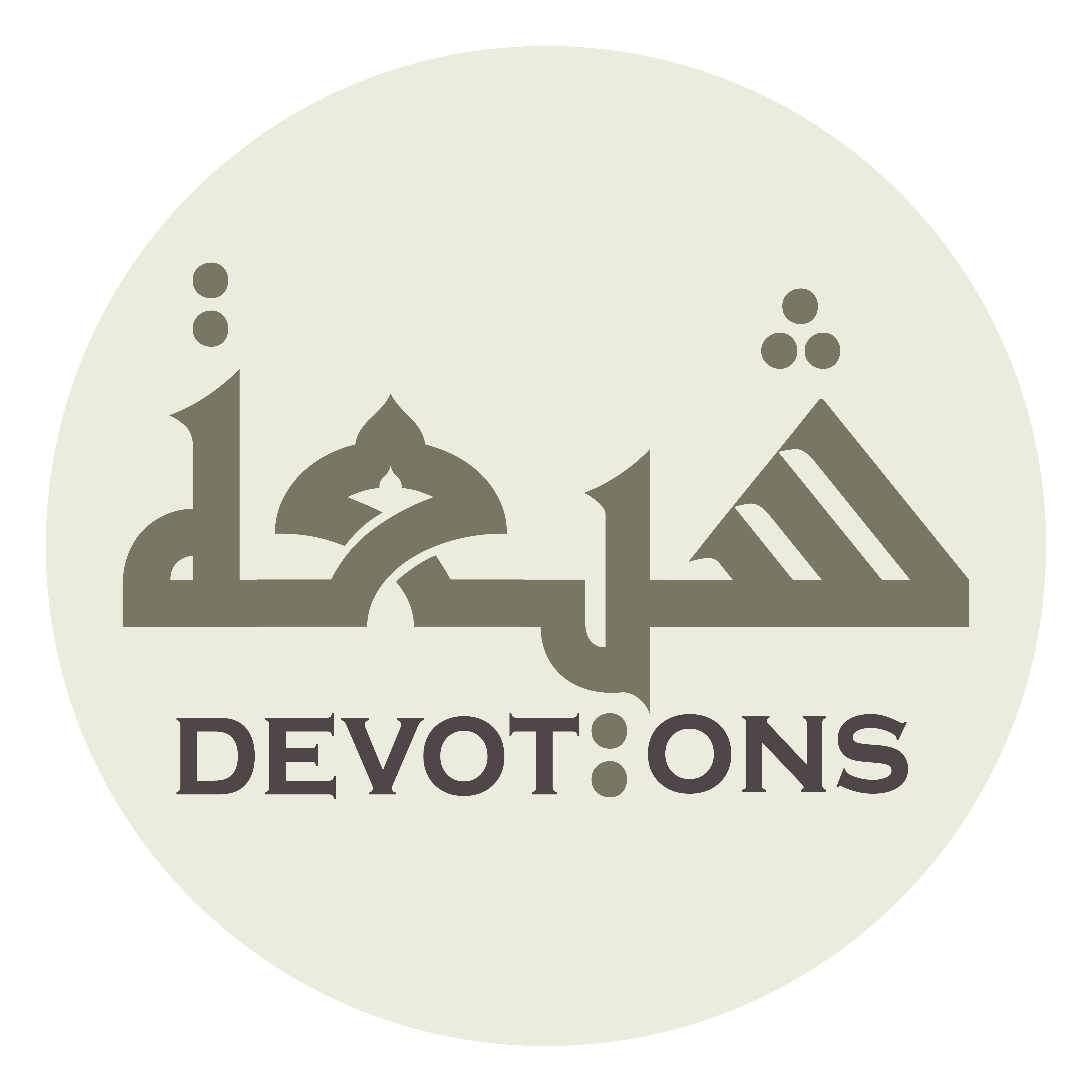 اَلغَوْثَ، اَلغَوْثَ

al ghawth, al ghawth

Protect us from the Fire, O Lord.
Dua Jawshan Kabeer
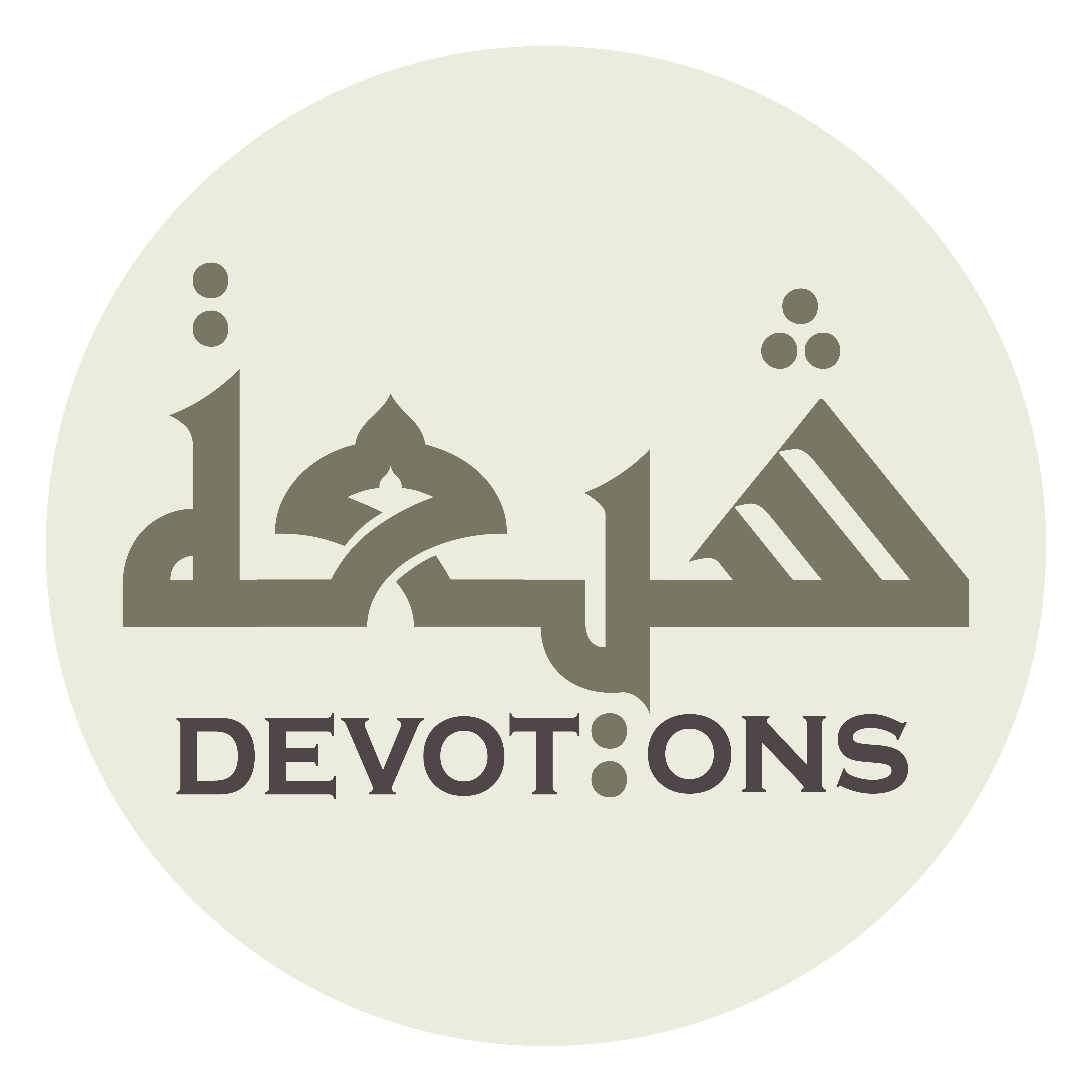 خَلِّصْنَا مِنَ النَّارِ يَا رَبِّ

khalliṣnā minan nāri yā rabb

42\100
Dua Jawshan Kabeer
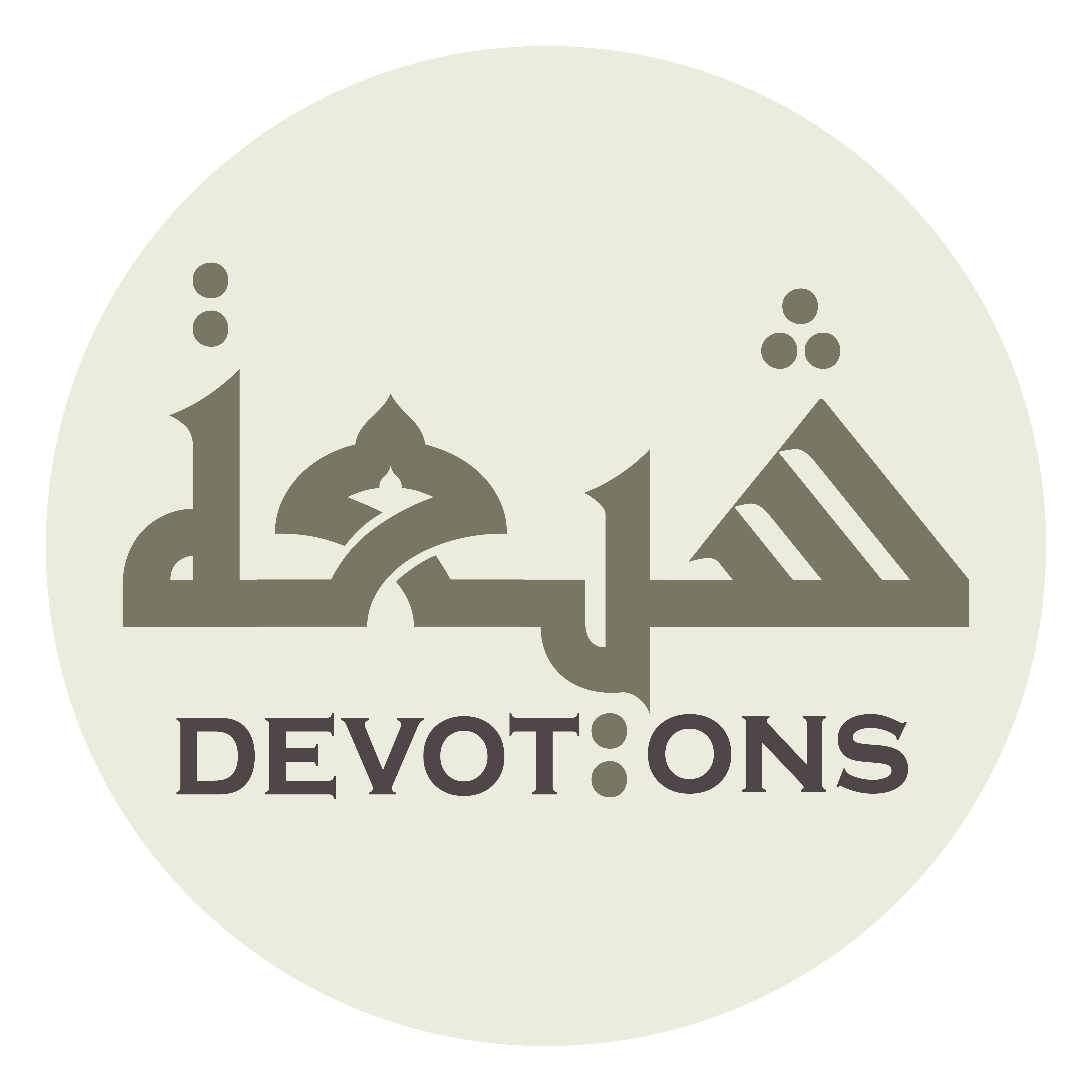 TO AVOID CALAMITIES
Dua Jawshan Kabeer
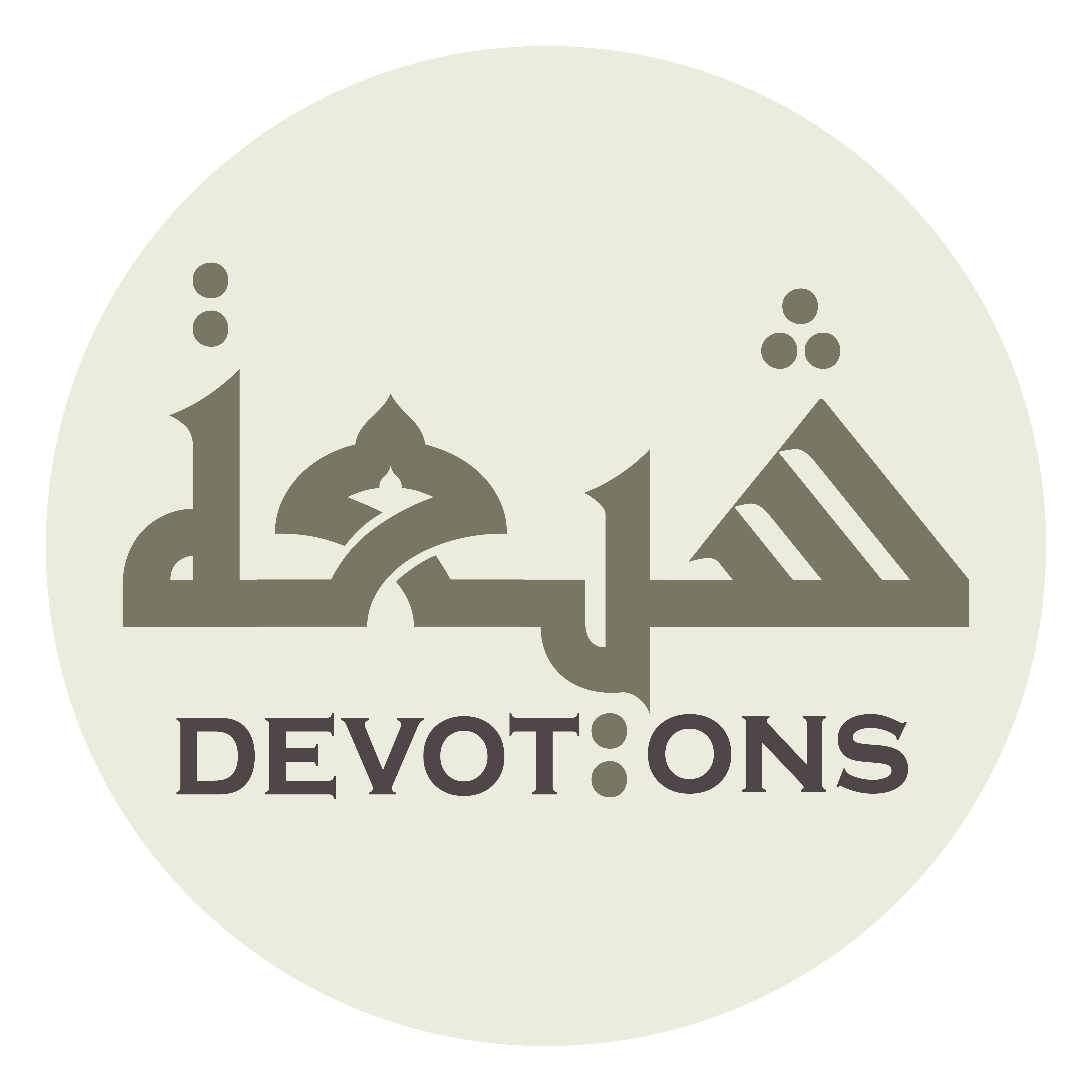 O He Whose course is on land and in water,
Dua Jawshan Kabeer
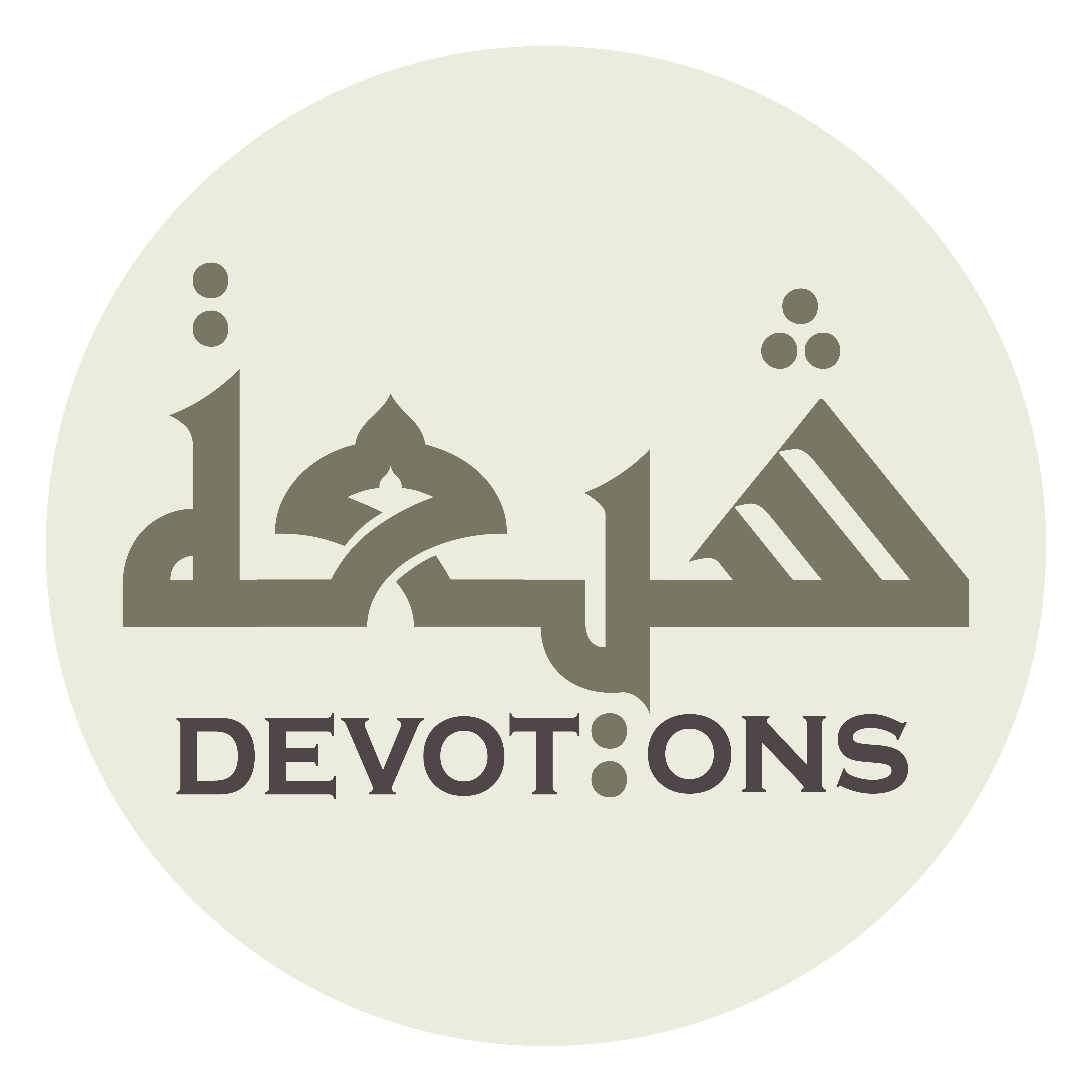 يَا مَنْ فِيْ الْبَرِّ وَالْبَحْرِ سَبِيلُهُ

yā man fil barri walbaḥri sabīluh

O He Whose signs are in the universe,
Dua Jawshan Kabeer
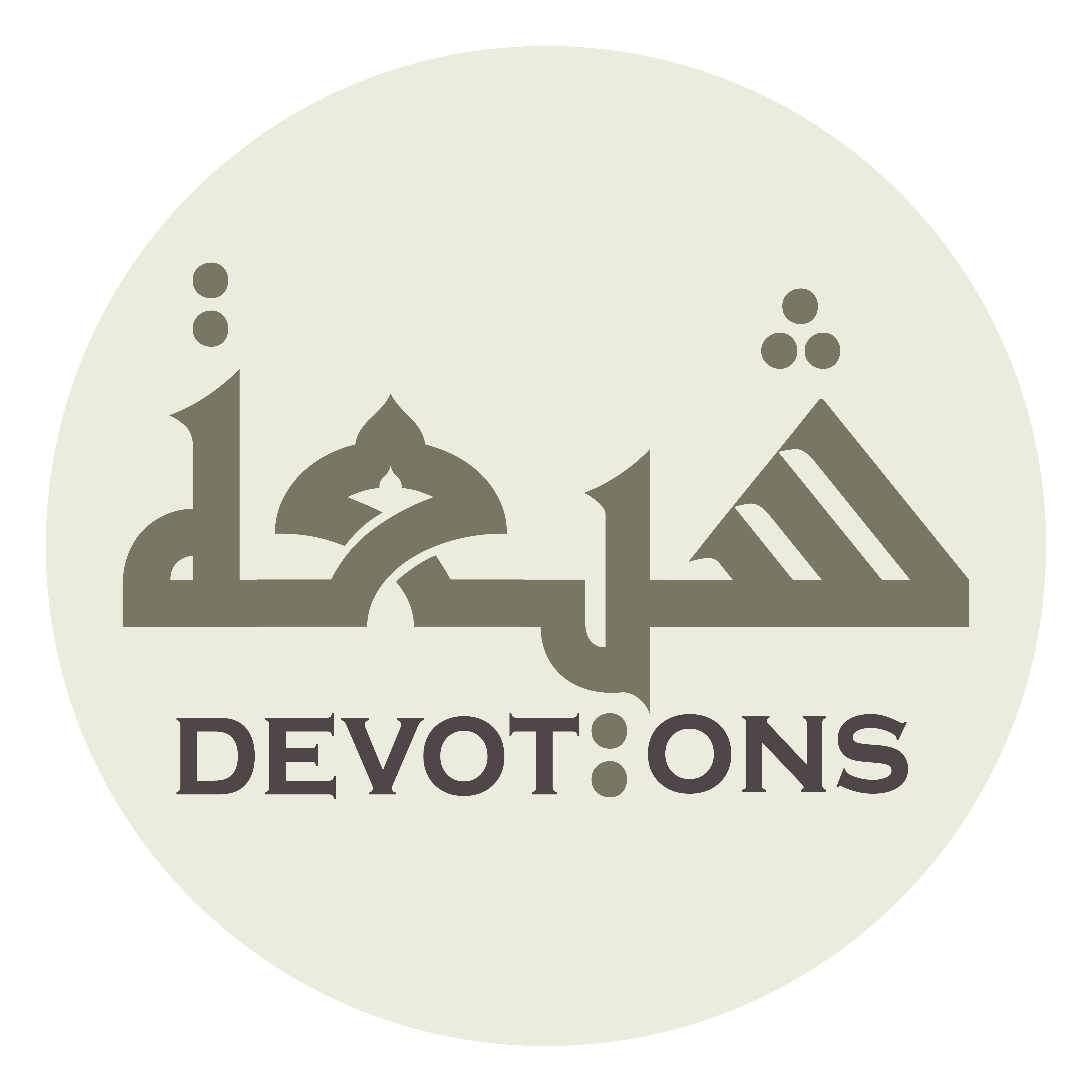 يَا مَنْ فِيْ الْآفَاقِ آيَاتُهُ

yā man fil-āfāqi-āyātuh

O He in Whose signs are undeniable proofs,
Dua Jawshan Kabeer
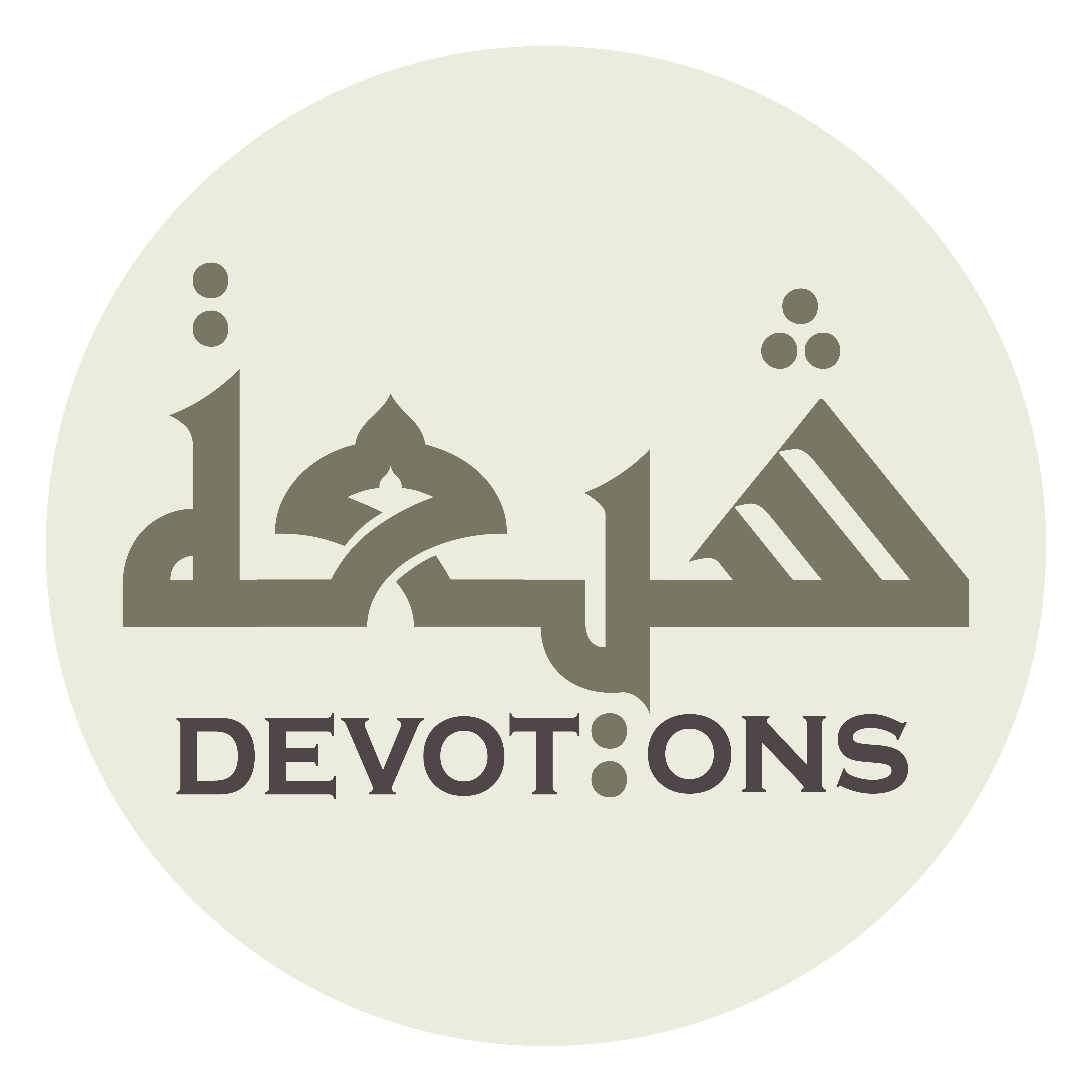 يَا مَنْ فِيْ الْآيَاتِ بُرْهَانُهُ

yā man fil-āyāti bur-hānuh

O He Whose; might is exhibited in causing death,
Dua Jawshan Kabeer
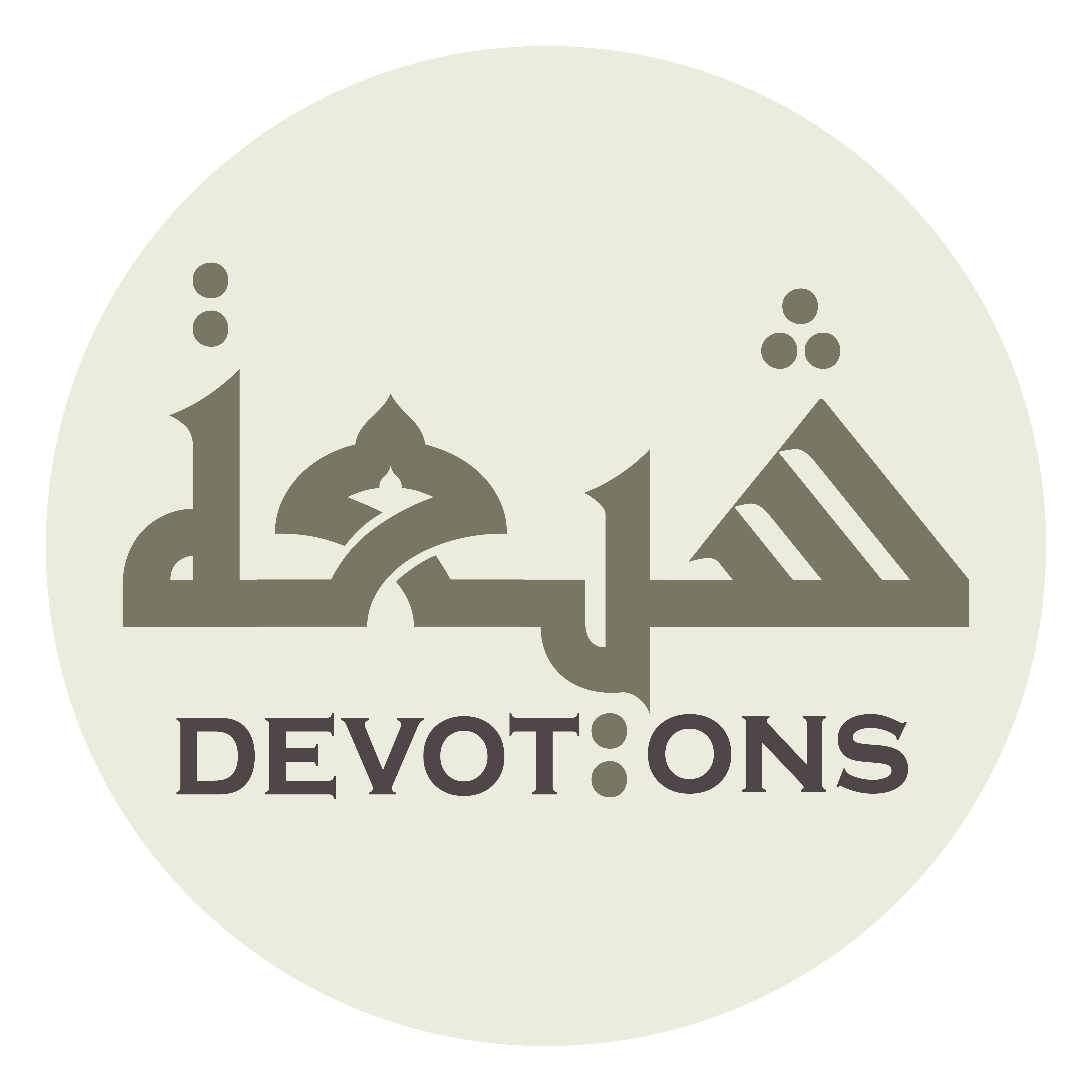 يَا مَنْ فِيْ الْمَمَاتِ قُدْرَتُهُ

yā man fil mamāti qudratuh

O He Whose lesson is in graves,
Dua Jawshan Kabeer
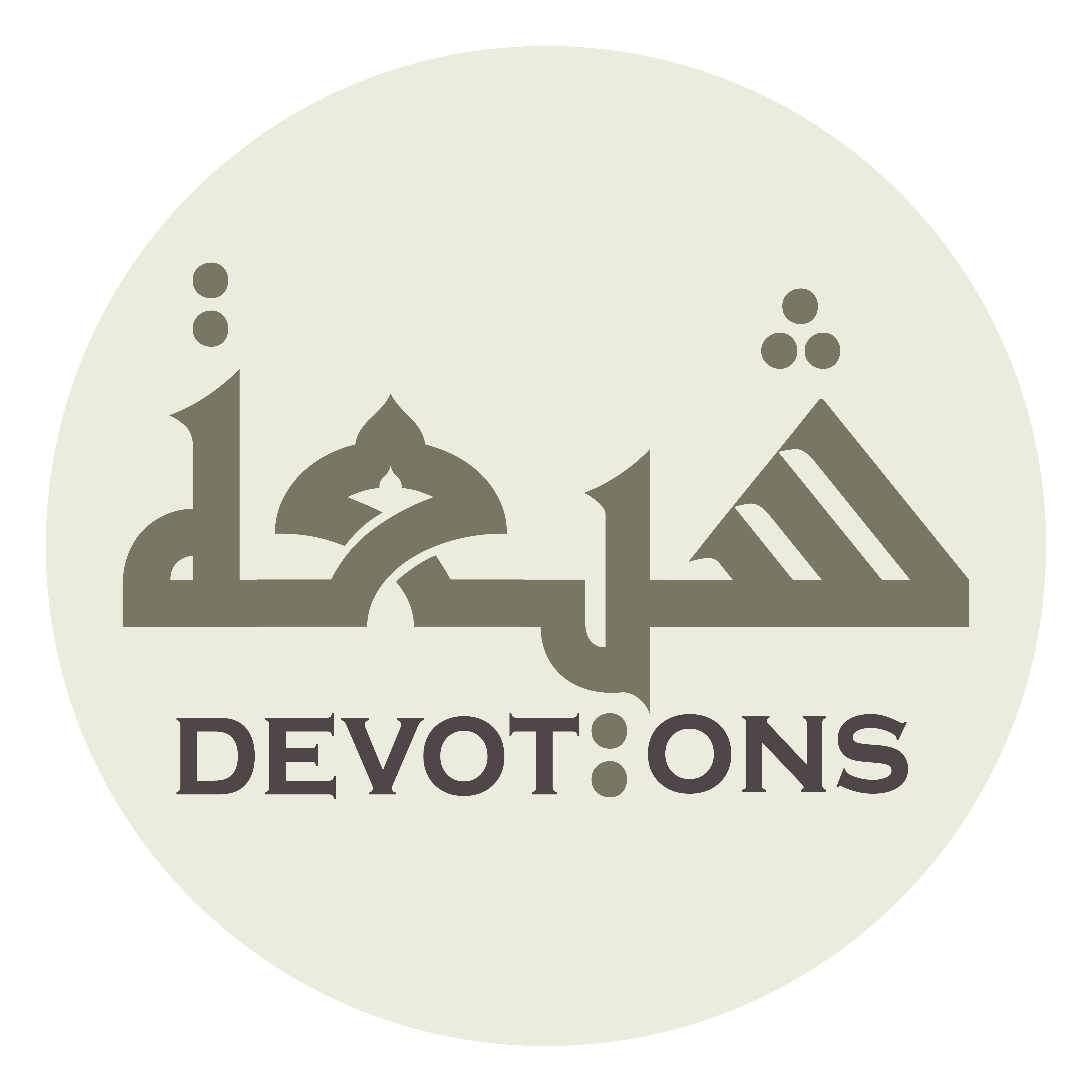 يَا مَنْ فِيْ الْقُبُورِ عِبْرَتُهُ

yā man fil qubūri `ibratuh

O He Whose kingdom will be on the Day of Judgement,
Dua Jawshan Kabeer
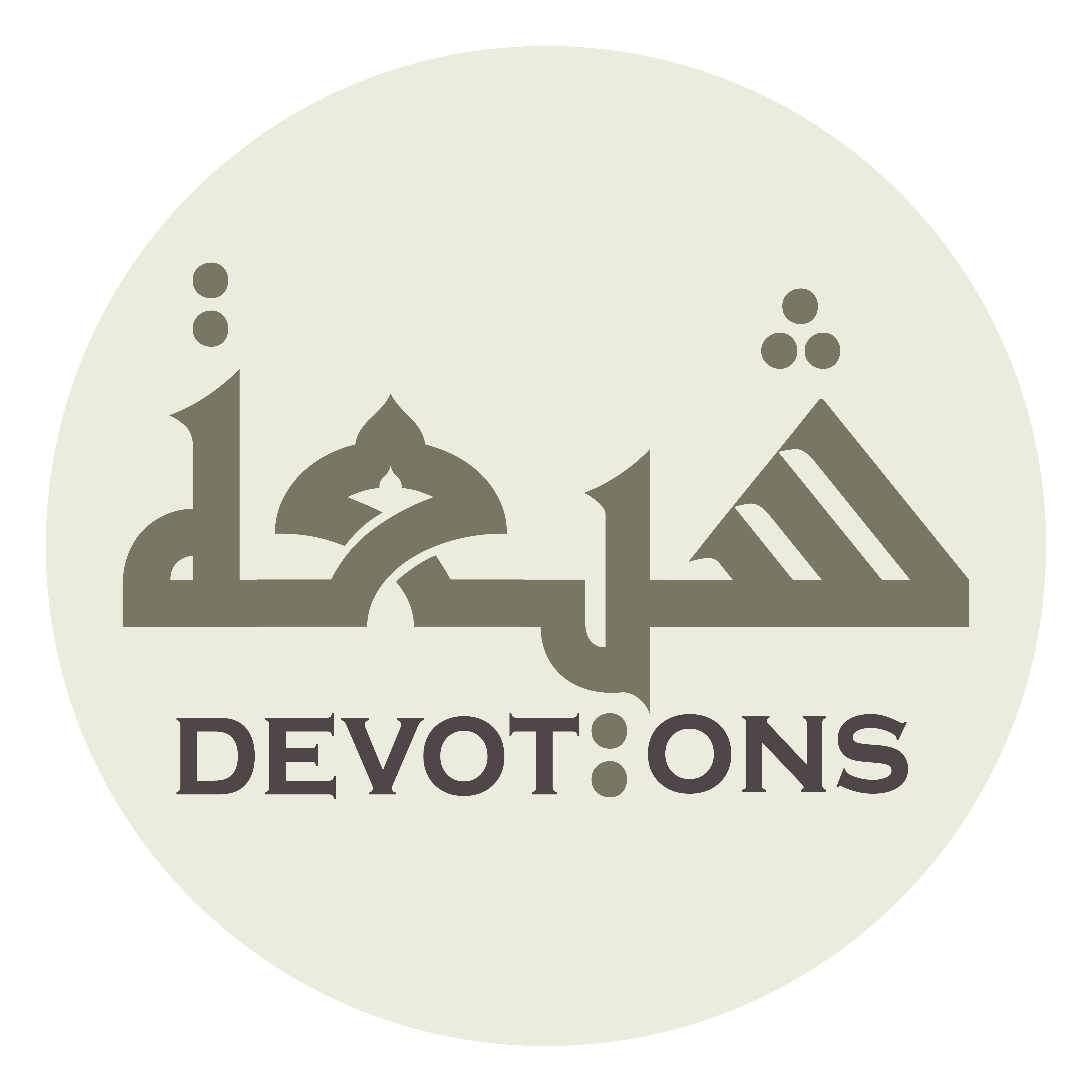 يَا مَنْ فِيْ الْقِيَامَةِ مُلْكُهُ

yā man fil qiyāmati mulkuh

O He in Whose reckoning of deeds is His dread,
Dua Jawshan Kabeer
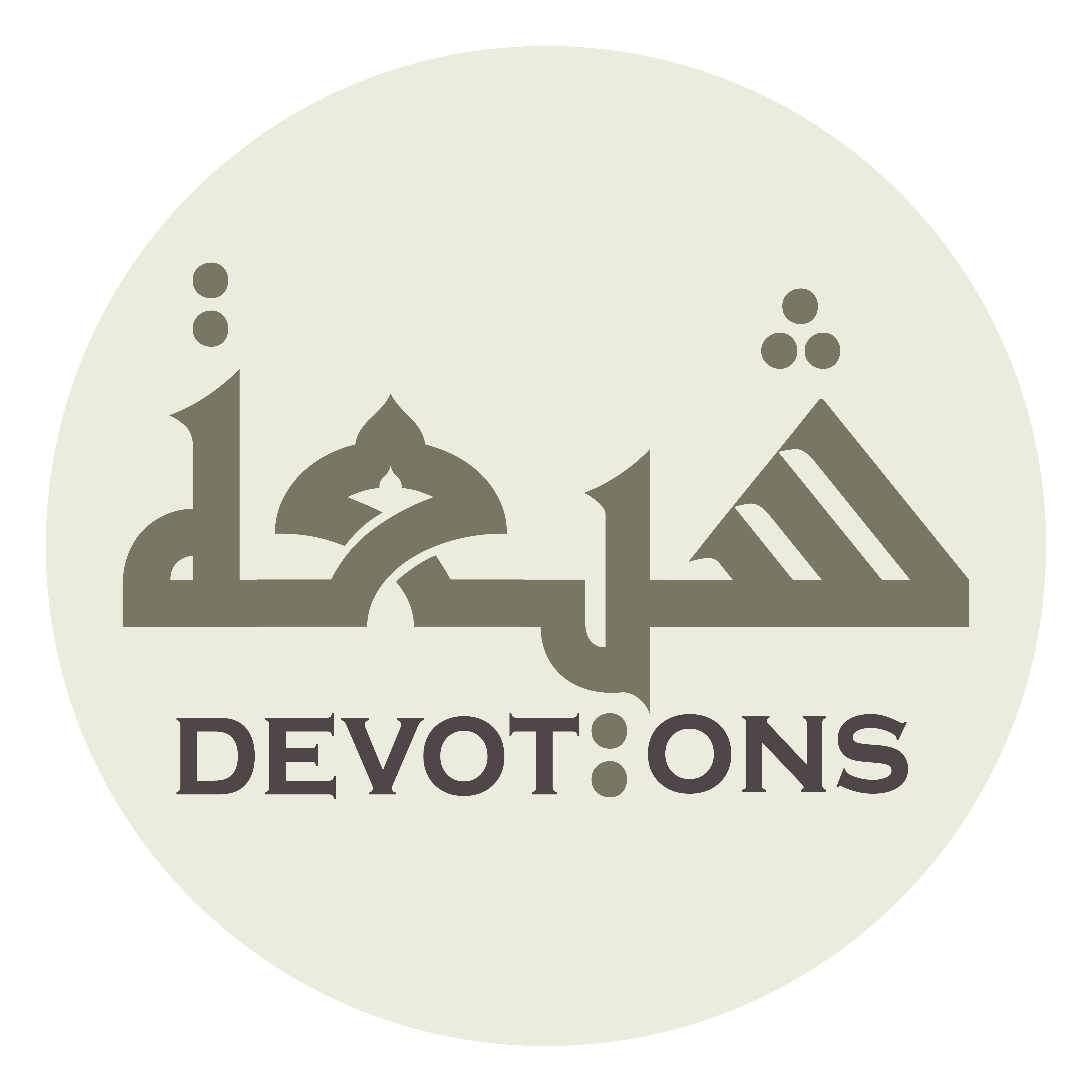 يَا مَنْ فِيْ الْحِسَابِ هَيْبَتُهُ

yā man fil ḥisābi haybatuh

O He in Whose balance is His order,
Dua Jawshan Kabeer
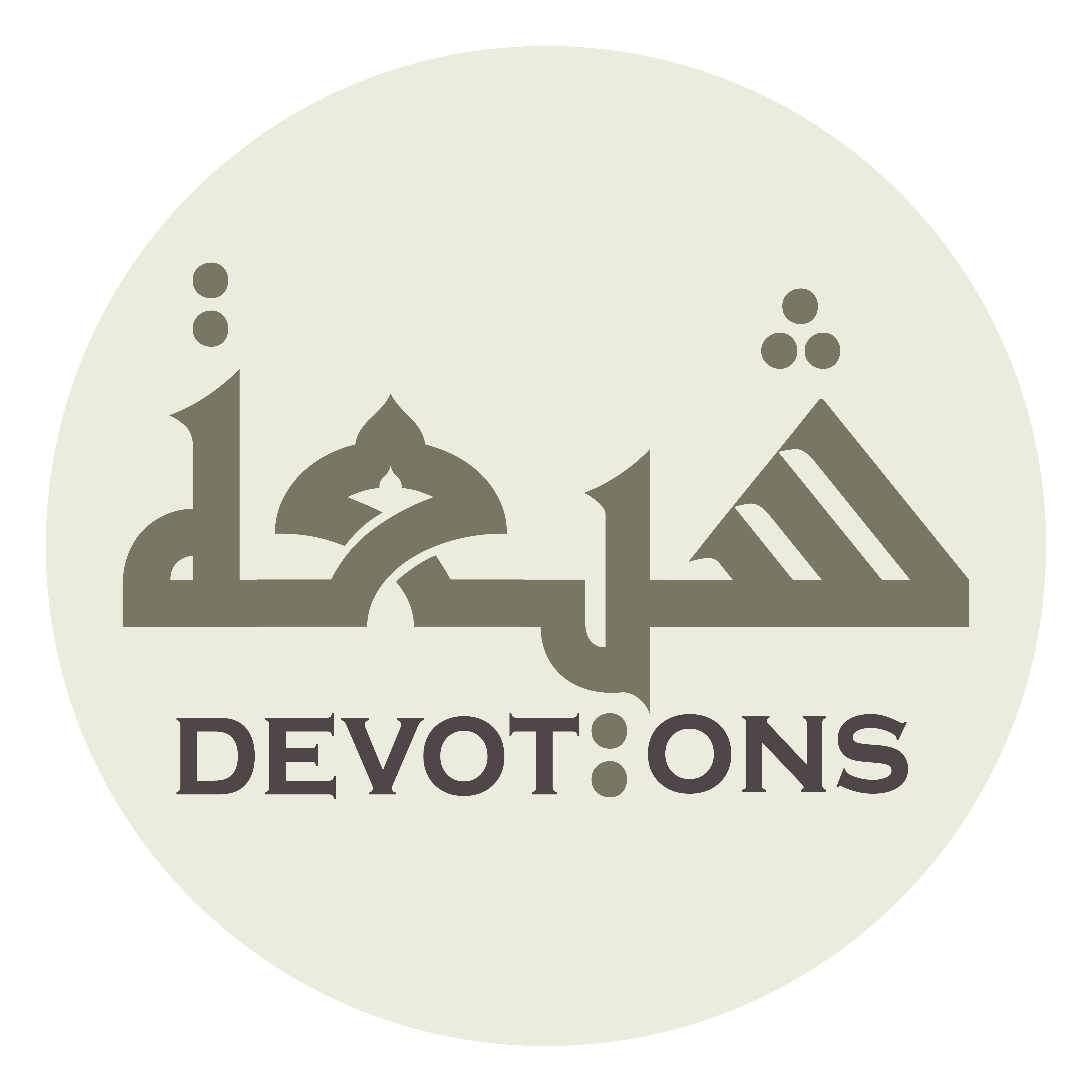 يَا مَنْ فِيْ الْمِيزَانِ قَضَاؤُهُ

yā man fil mīzāni qaḍa-uh

O He Whose paradise is the place of His good reward,
Dua Jawshan Kabeer
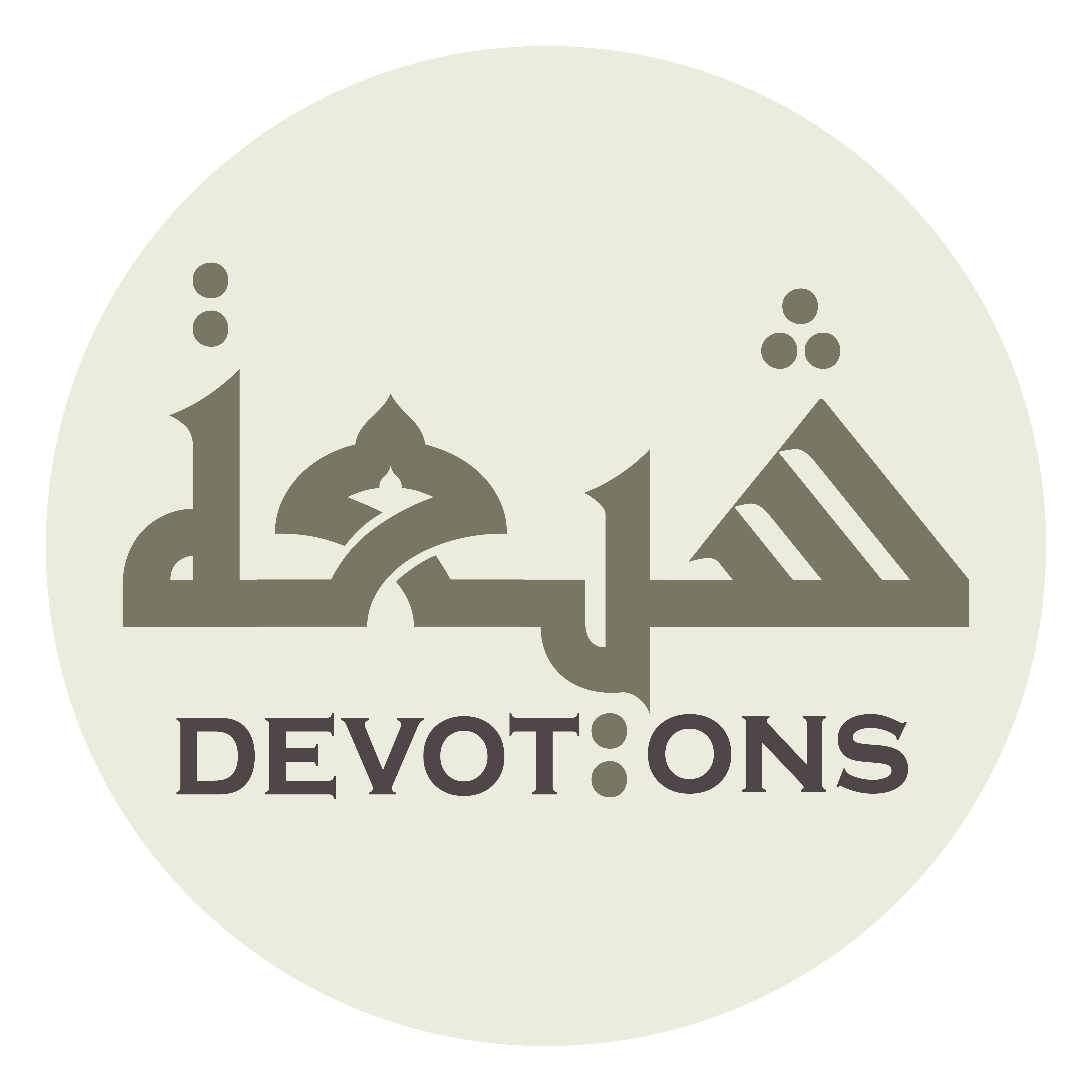 يَا مَنْ فِيْ الْجَنَّةِ ثَوَابُهُ

yā man fil jannati thawābuh

O He Whose hell is the place of chastisement.
Dua Jawshan Kabeer
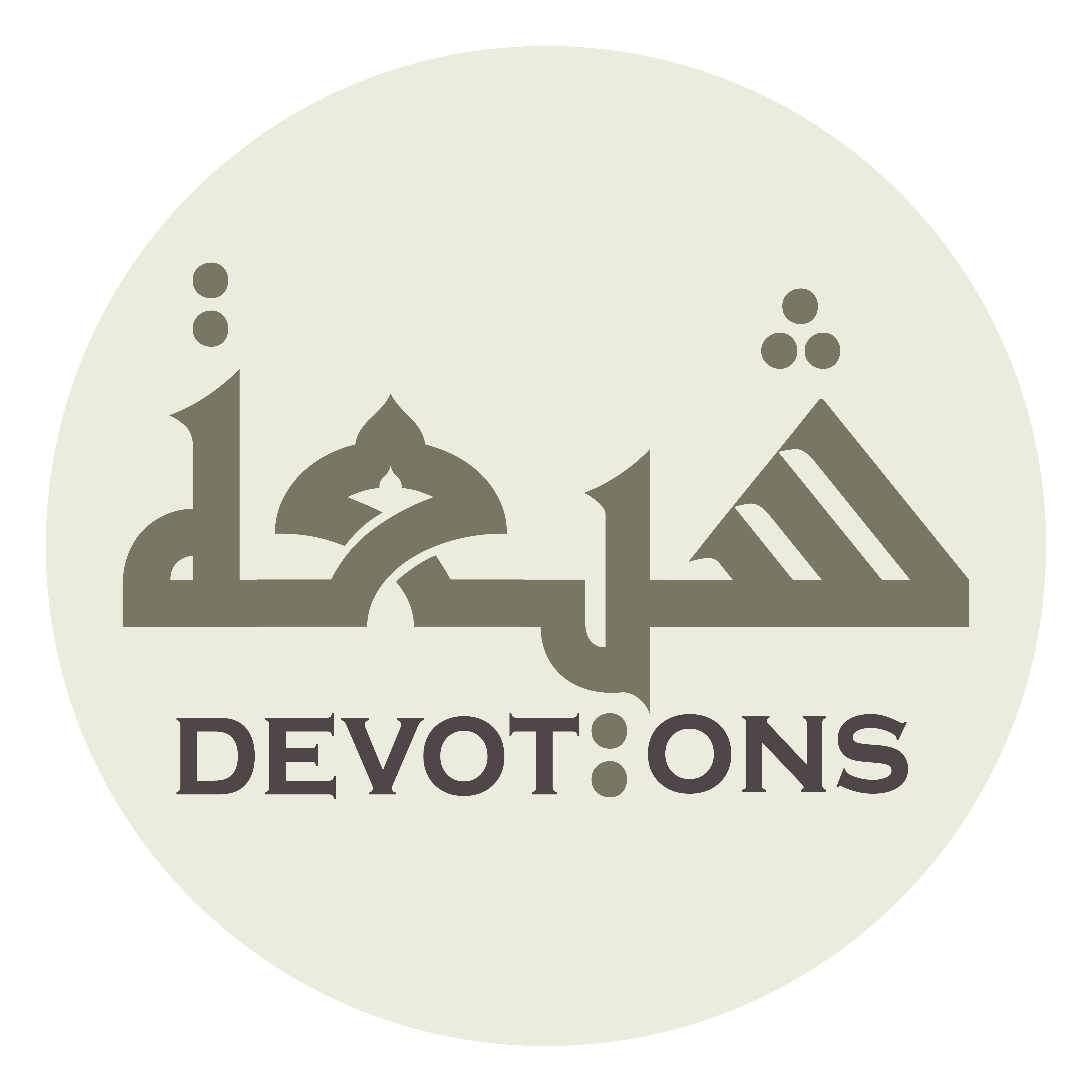 يَا مَنْ فِيْ النَّارِ عِقَابُهُ

yā man fin nāri `iqābuh

Praise be to You, there is no god but You,
Dua Jawshan Kabeer
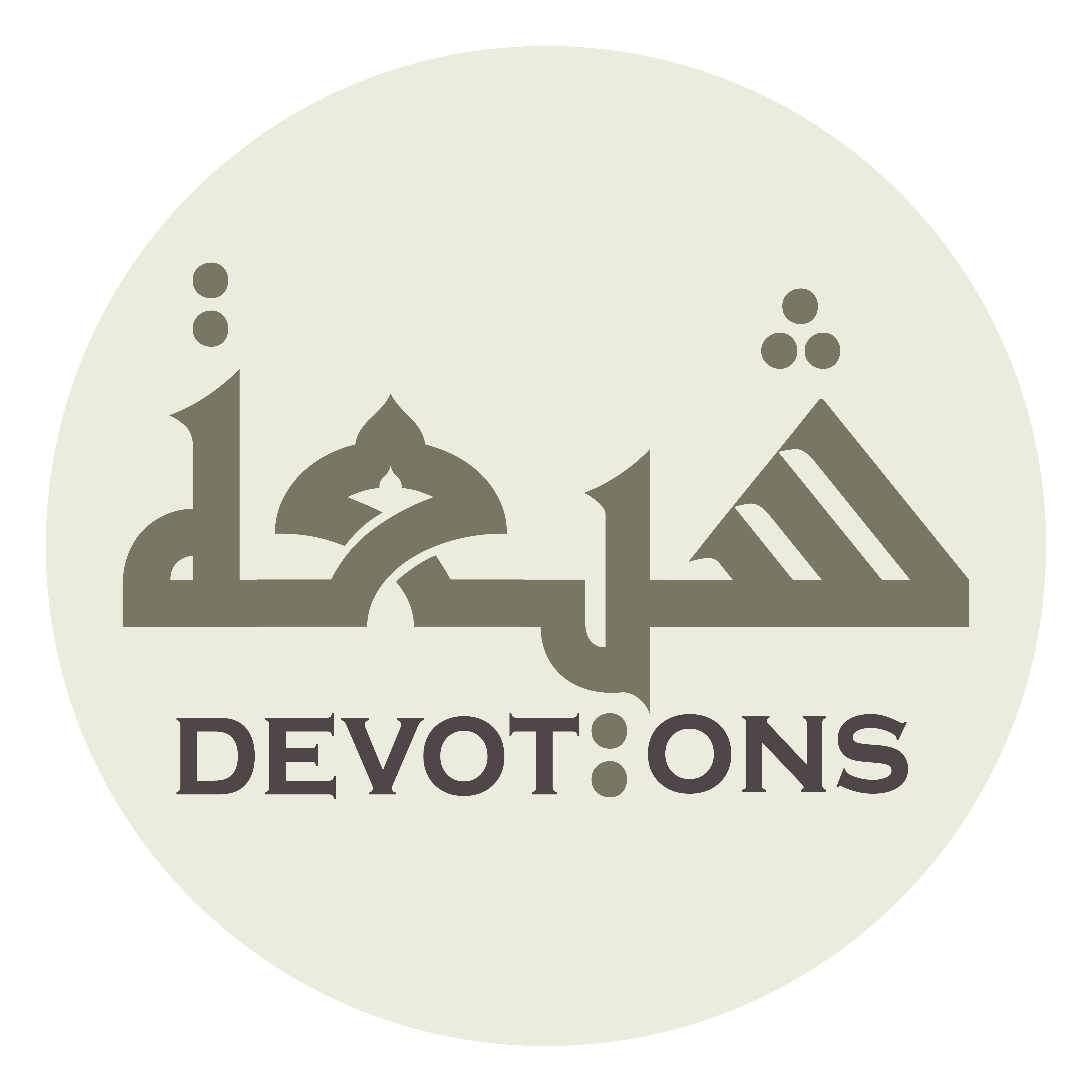 سُبْحَانَكَ يَا لَا إِلٰهَ إِلَّا اَنْتَ

subḥānaka yā lā ilāha illā ant

[I beseech you for] relief, relief
Dua Jawshan Kabeer
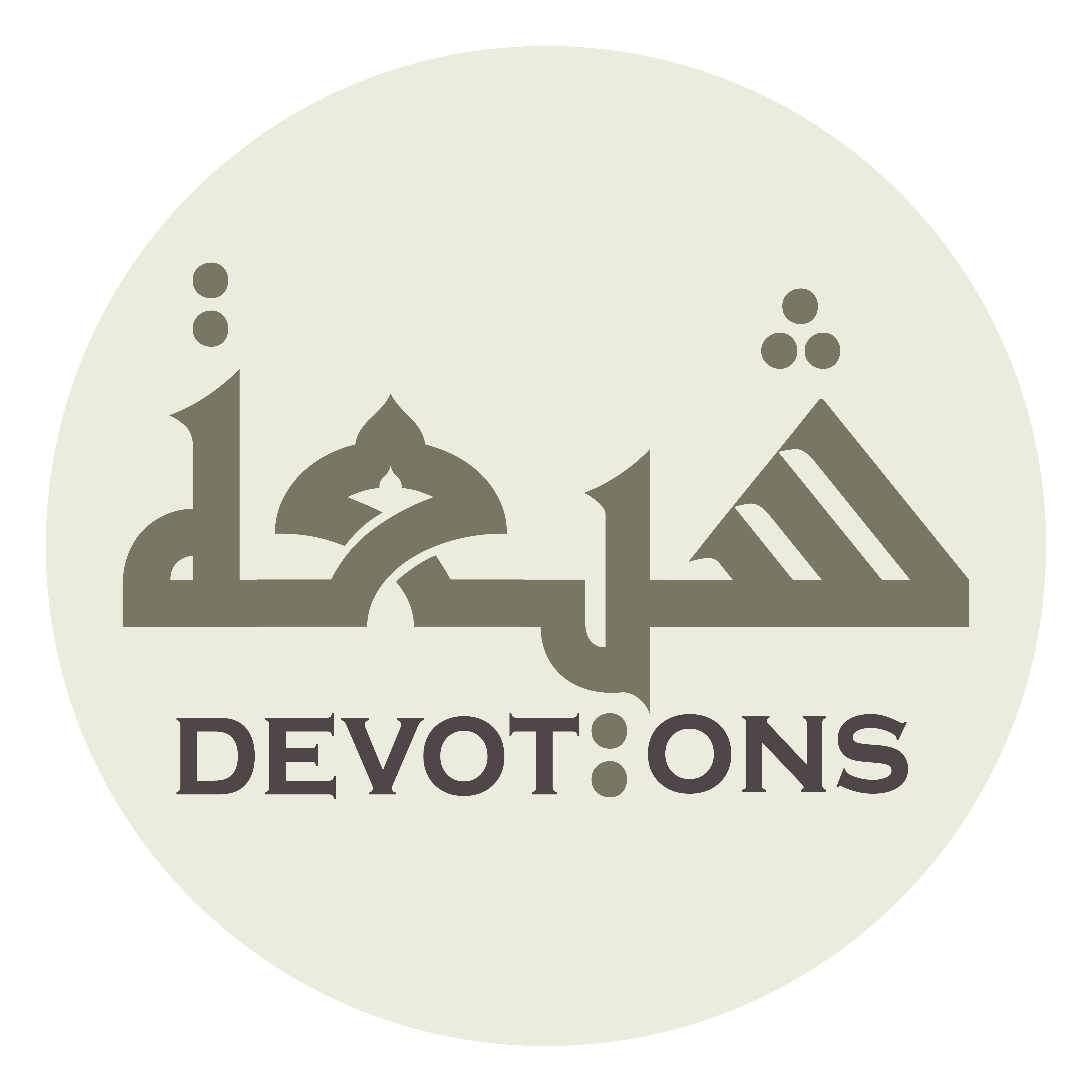 اَلغَوْثَ، اَلغَوْثَ

al ghawth, al ghawth

Protect us from the Fire, O Lord.
Dua Jawshan Kabeer
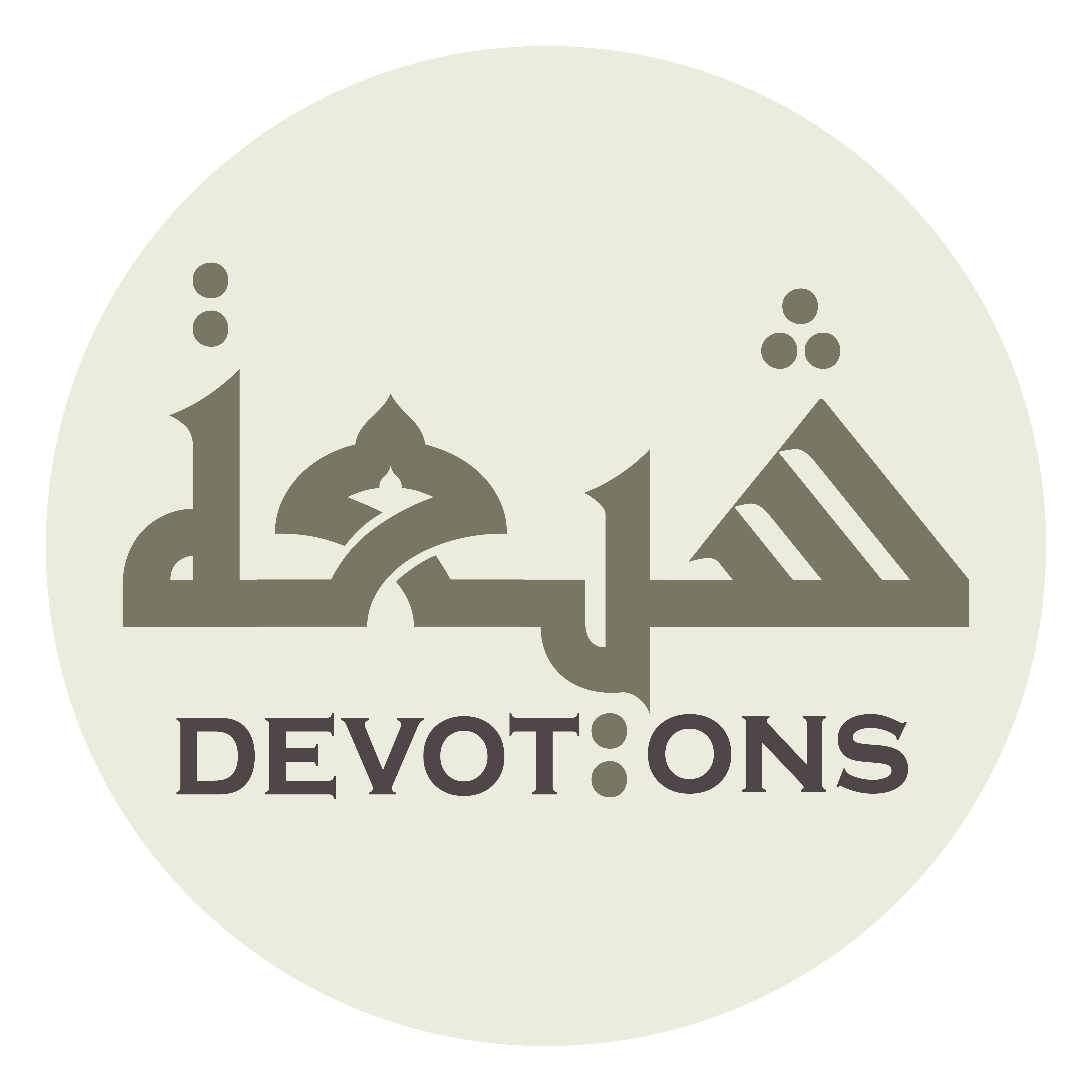 خَلِّصْنَا مِنَ النَّارِ يَا رَبِّ

khalliṣnā minan nāri yā rabb

43\100
Dua Jawshan Kabeer
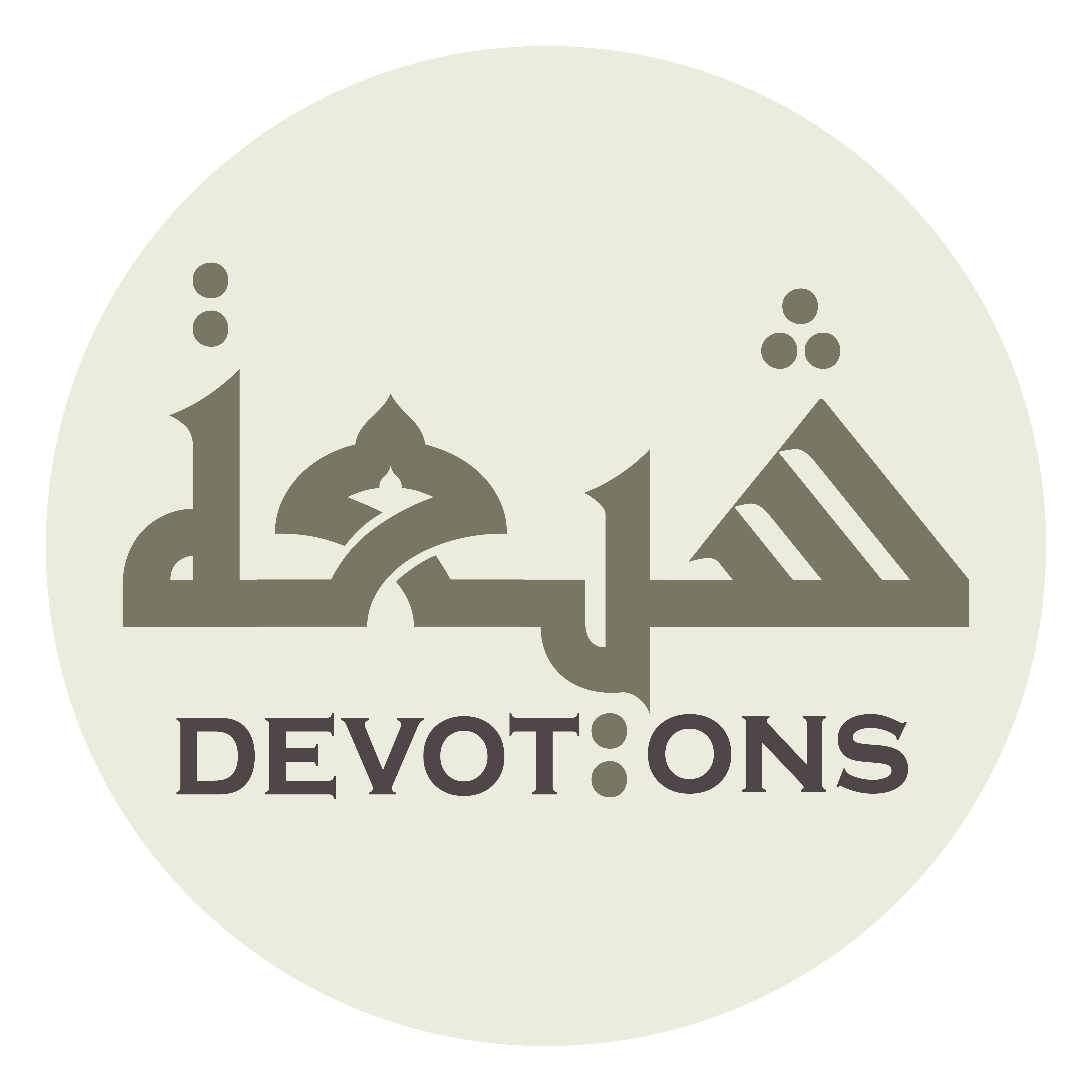 TO BEFRIEND THE WEALTHY
Dua Jawshan Kabeer
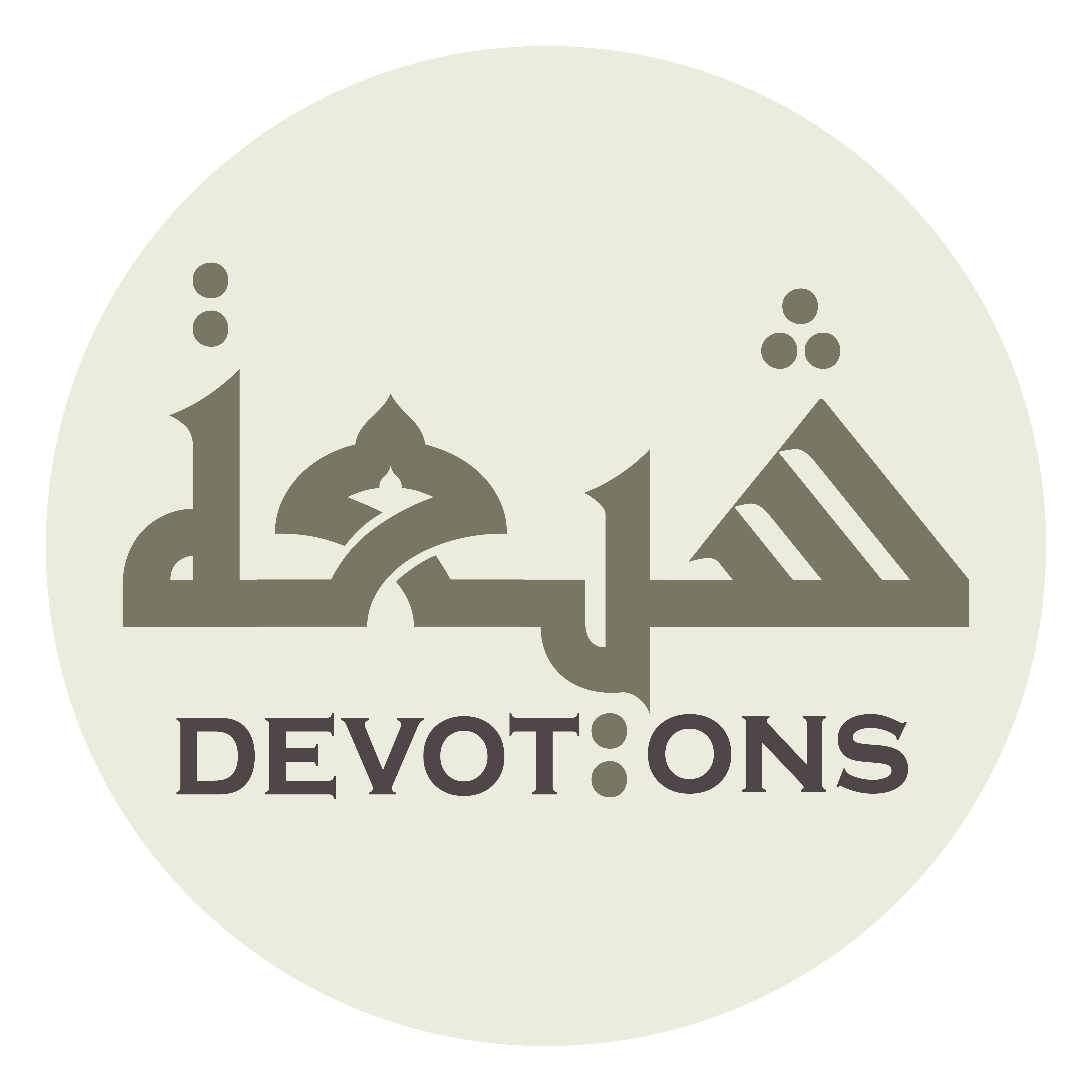 O He-the frightened flee to Him,
Dua Jawshan Kabeer
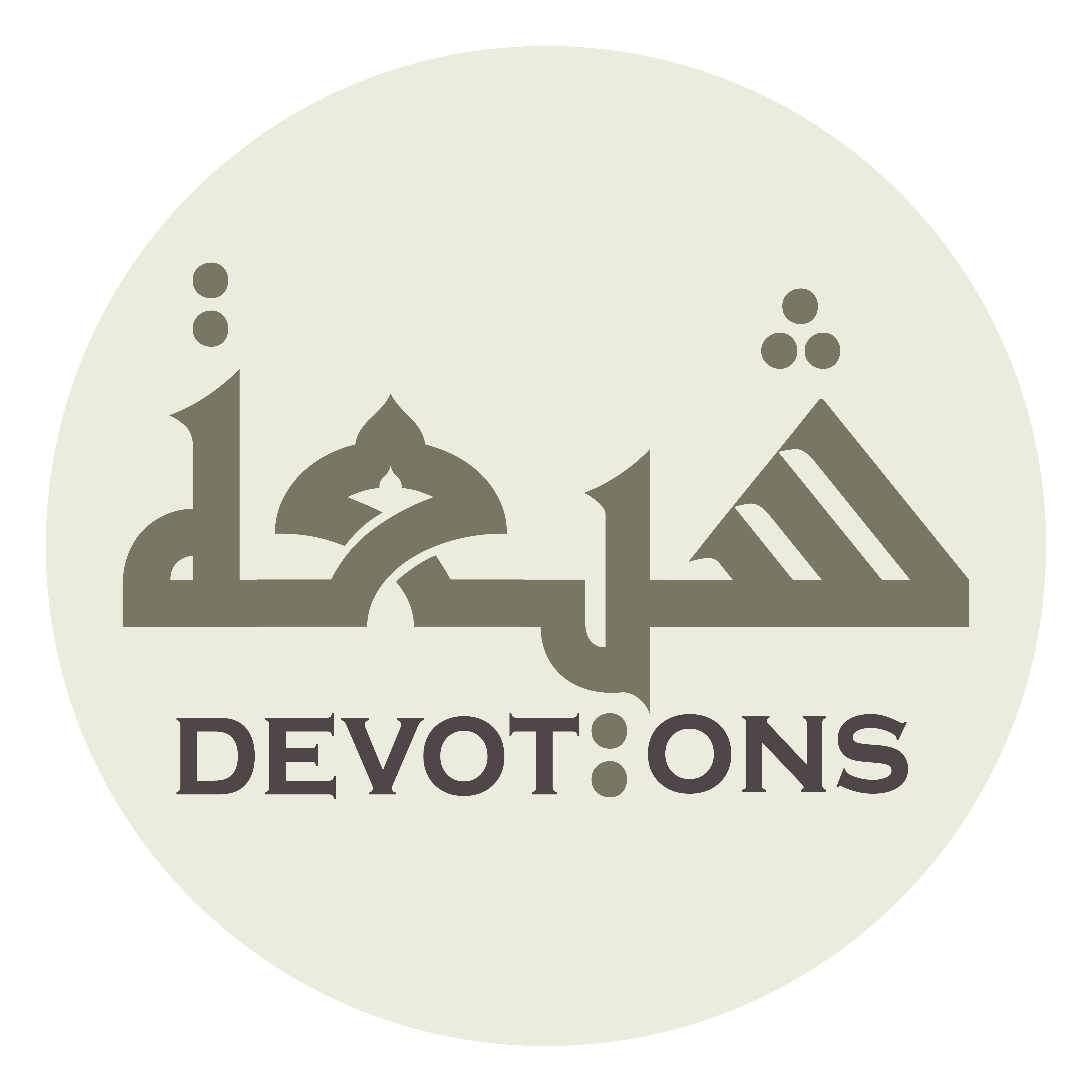 يَا مَنْ إِلَيْهِ يَهْرَبُ الْخَائِفُونَ

yā man ilayhi yahrabul khā-ifūn

O He-sinners take shelter with Him,
Dua Jawshan Kabeer
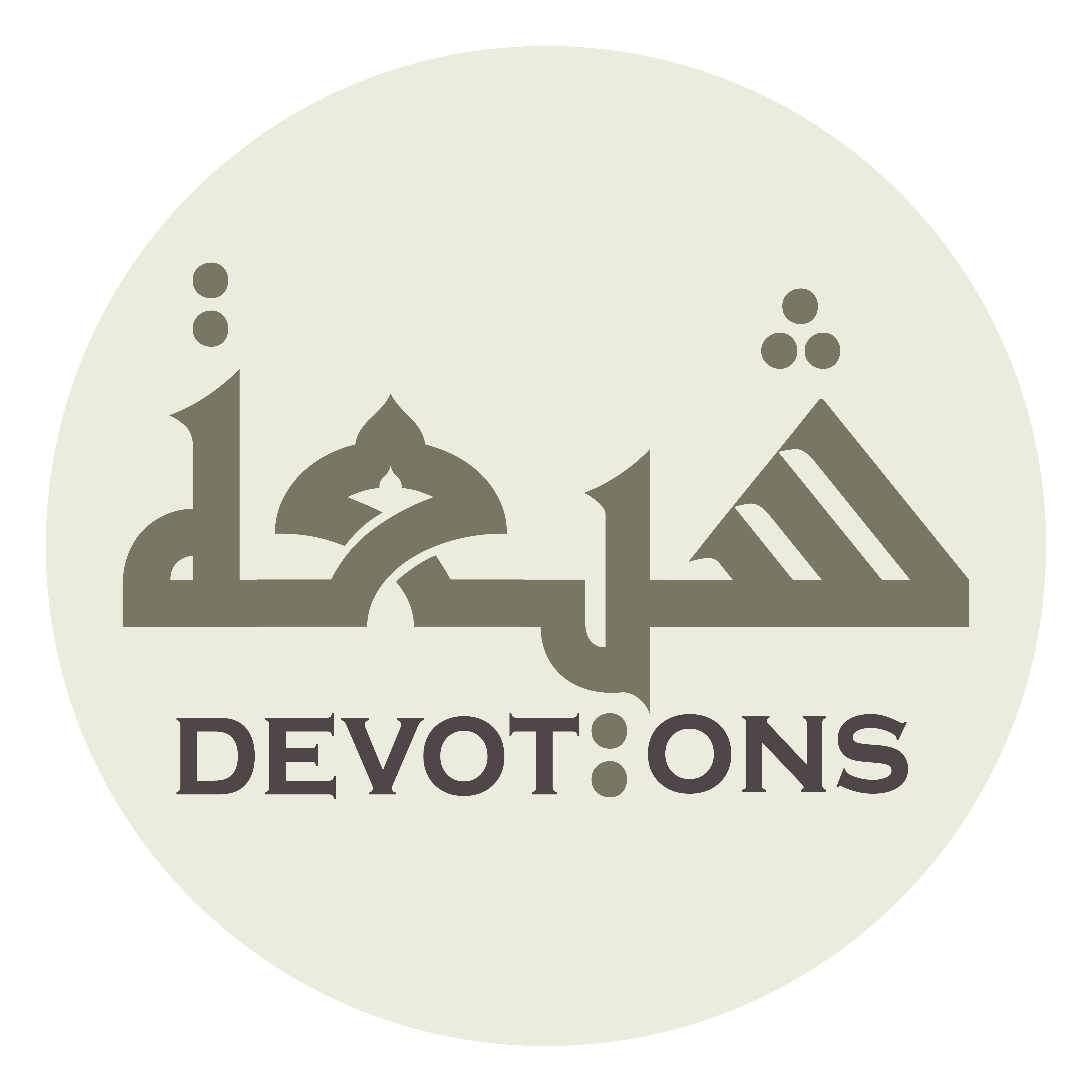 يَا مَنْ إِلَيْهِ يَفْزَعُ الْمُذْنِبُونَ

yā man ilayhi yafza`ul mudhnibūn

O He-the repentant return to Him,
Dua Jawshan Kabeer
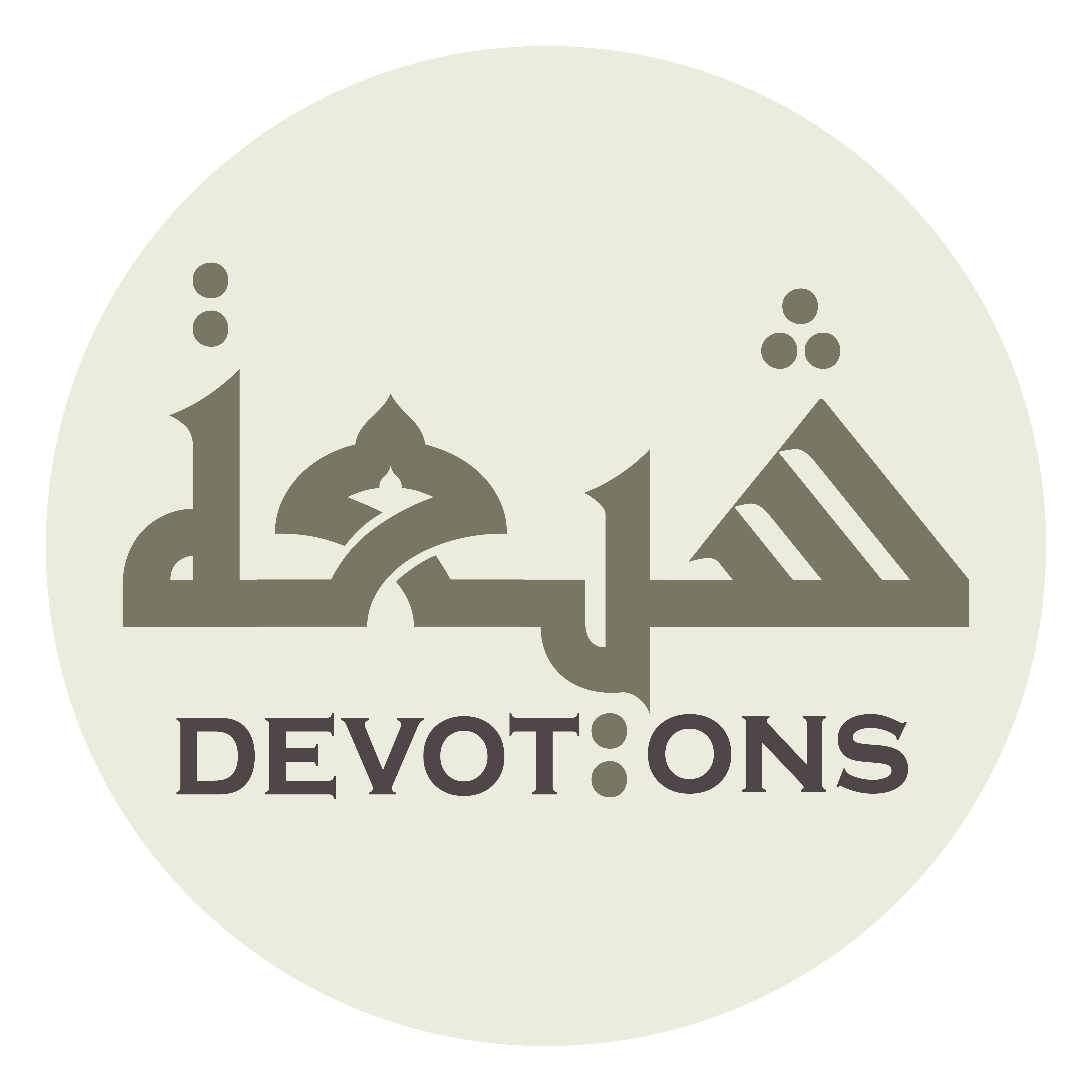 يَا مَنْ إِلَيْهِ يَقْصِدُ الْمُنِيبُونَ

yā man ilayhi yaqṣidul munībūn

O He-the pious incline towards Him,
Dua Jawshan Kabeer
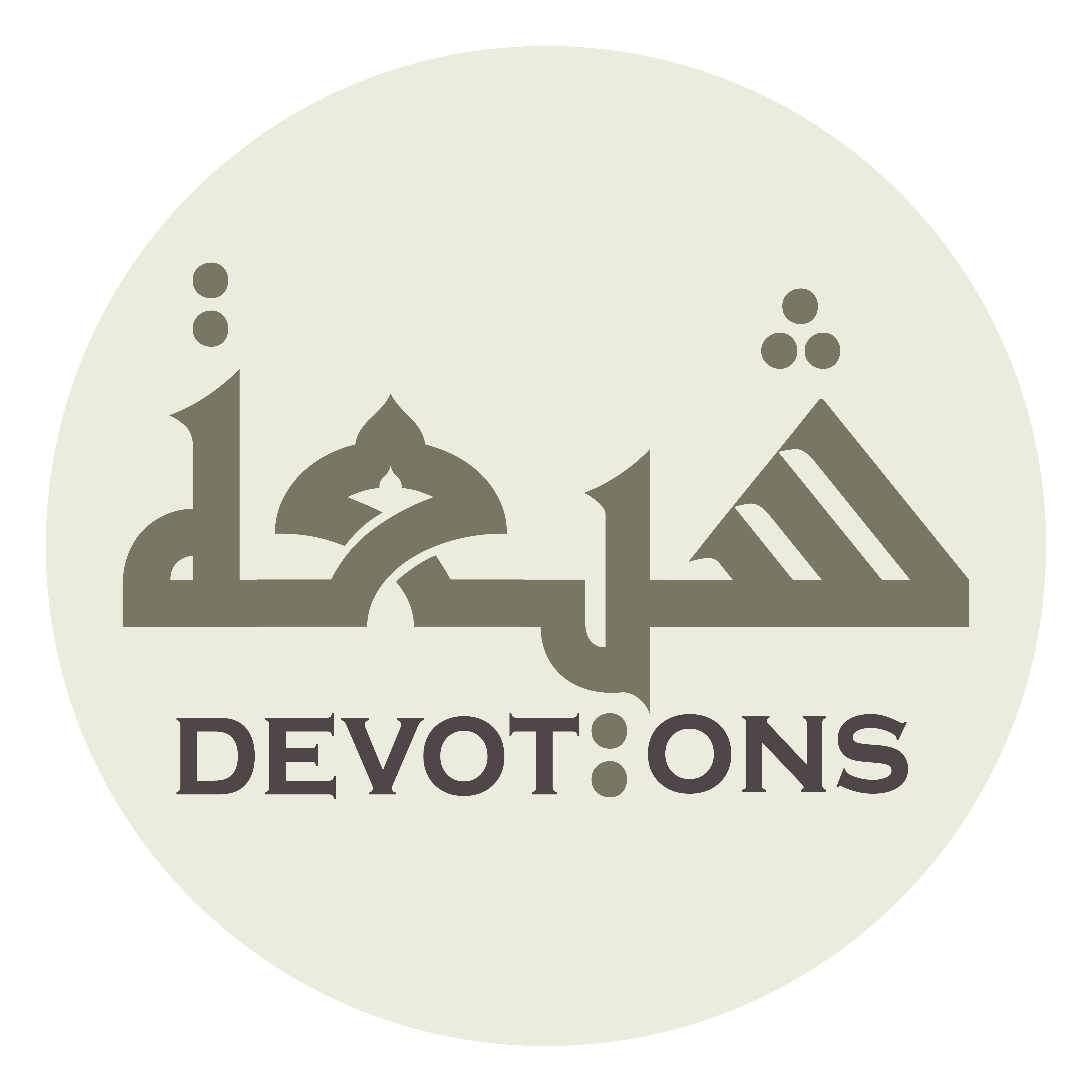 يَا مَنْ إِلَيْهِ يَرْغَبُ الزَّاهِدُونَ

yā man ilayhi yar-ghabuz zāhidūn

O He-the confounded seek shelter in Him,
Dua Jawshan Kabeer
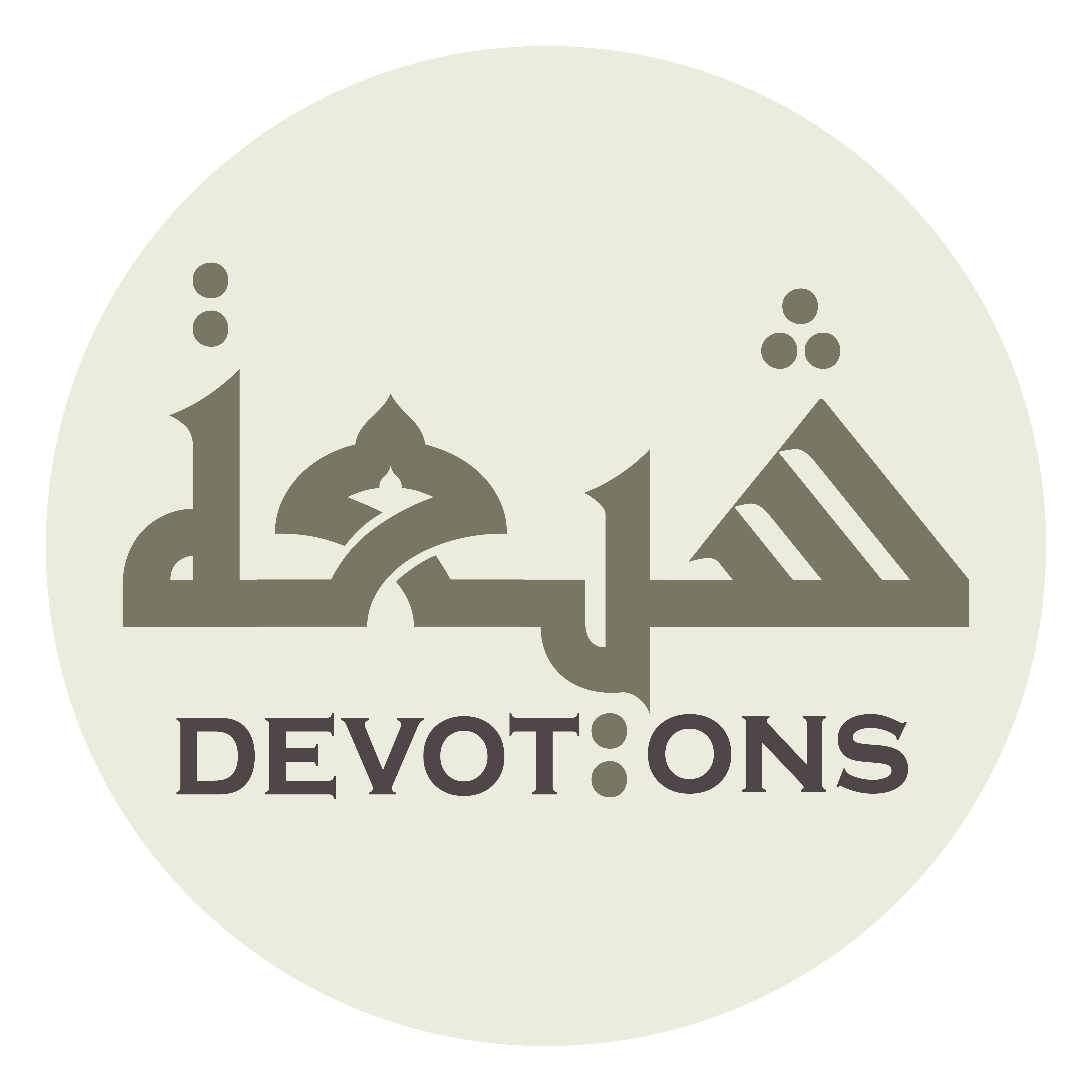 يَا مَنْ إِلَيْهِ يَلْجَأُ الْمُتَحَيِّرُونَ

yā man ilayhi yalja-ul mutaḥayyirūn

O He-the desirous have affliction for Him,
Dua Jawshan Kabeer
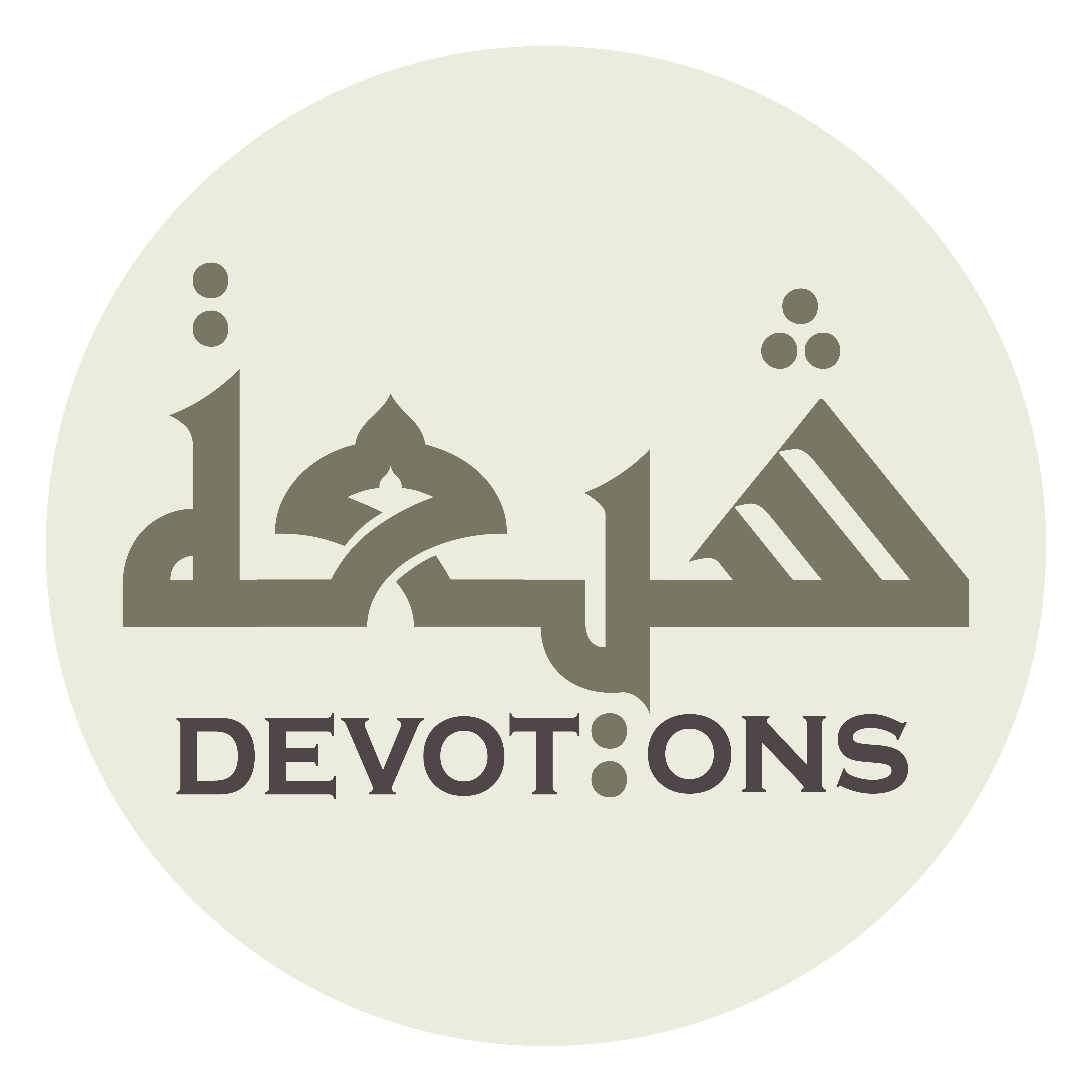 يَا مَنْ بِهِ يَسْتَأْنِسُ الْمُرِيدُونَ

yā man bihi yasta-nisul murīdūn

O He-lovers are proud of Him,
Dua Jawshan Kabeer
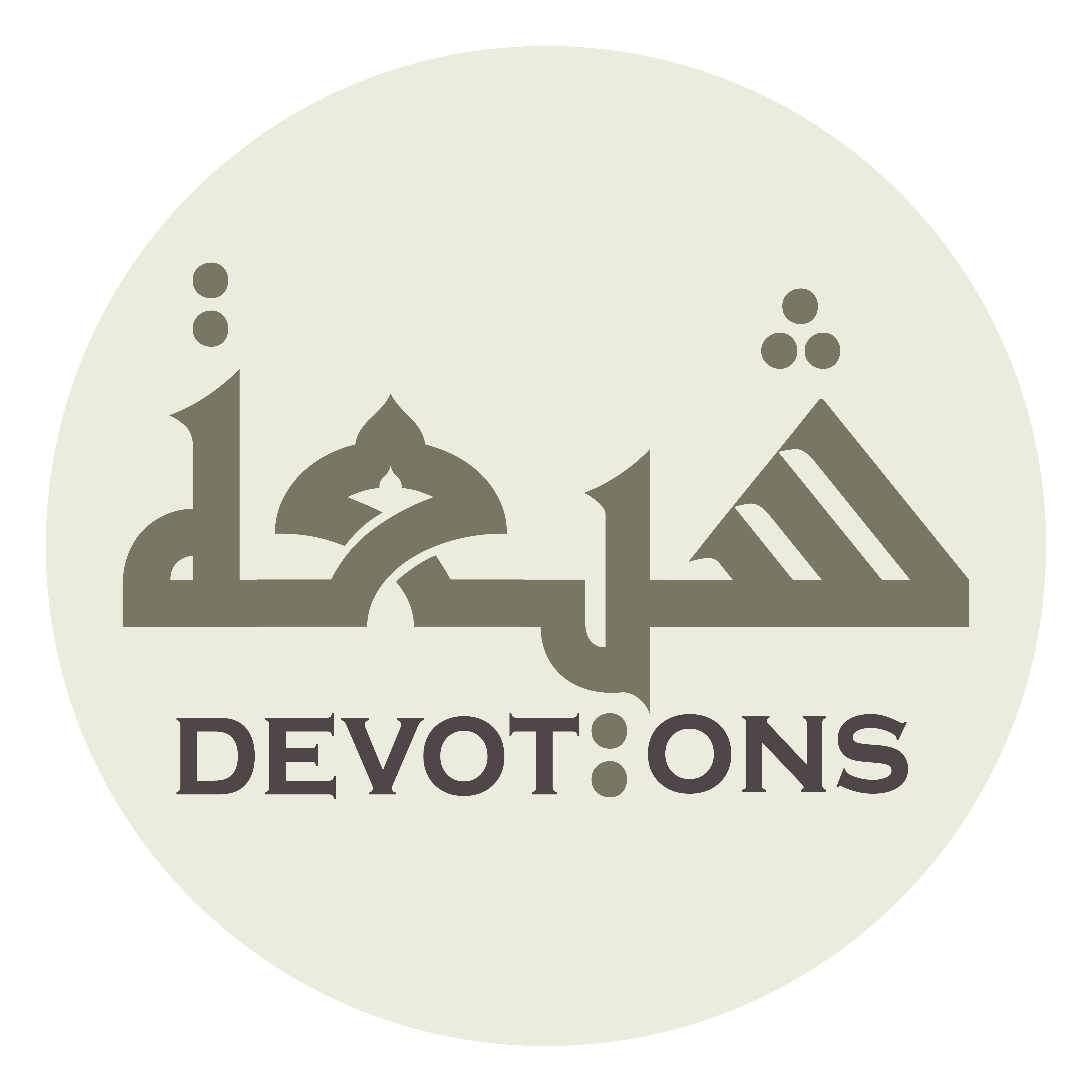 يَا مَنْ بِهِ يَفْتَخِرُ الْمُحِبُّونَ

yā man bihi yaftakhirul muḥibbūn

O He-transgressors have agreed for His forgiveness,
Dua Jawshan Kabeer
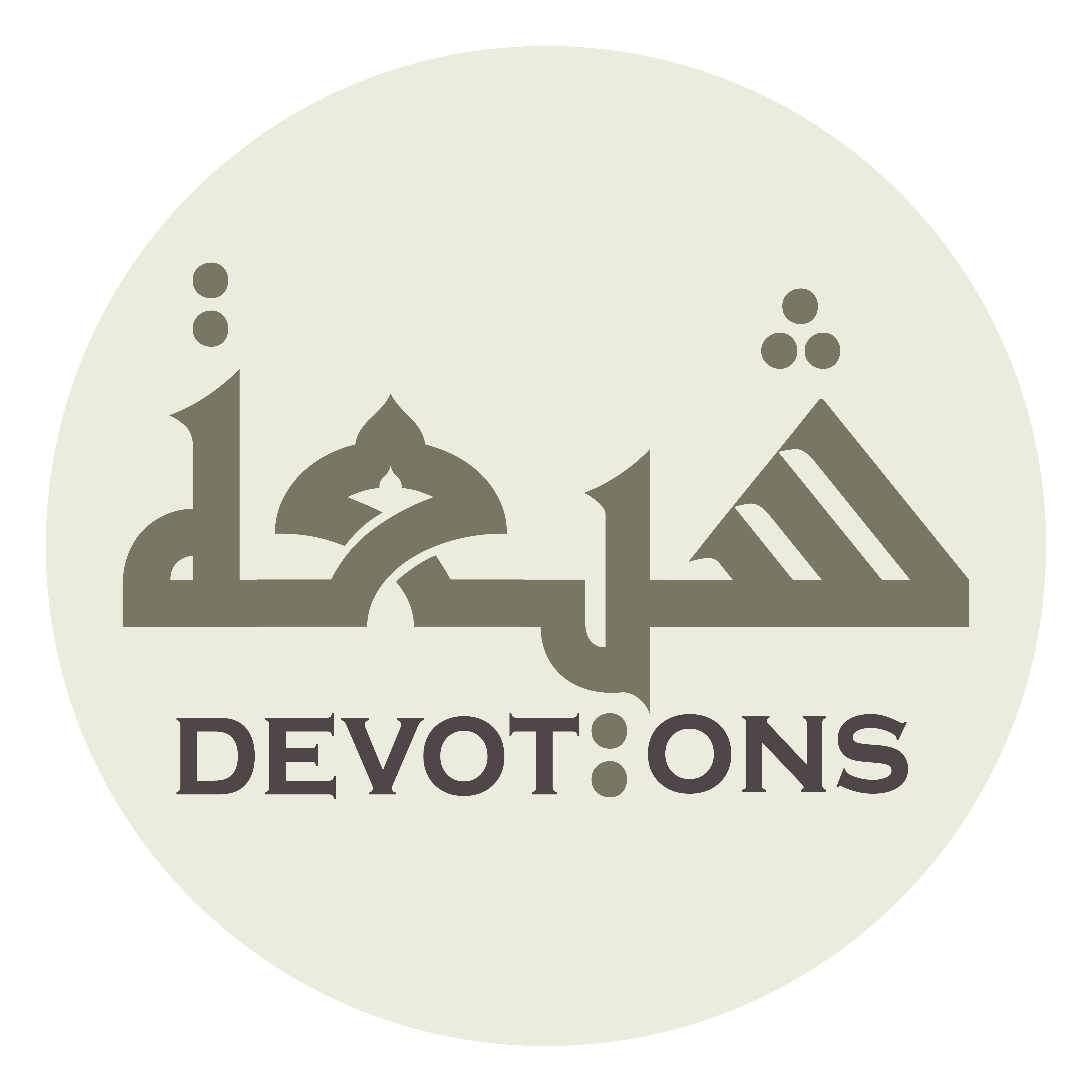 يَا مَنْ فِيْ عَفْوِهِ يَطْمَعُ الْخَاطِئُونَ

yā man fī `afwihi yaṭma`ul khāṭi-ūn

O He-those who are sure in faith receive consolation from Him,
Dua Jawshan Kabeer
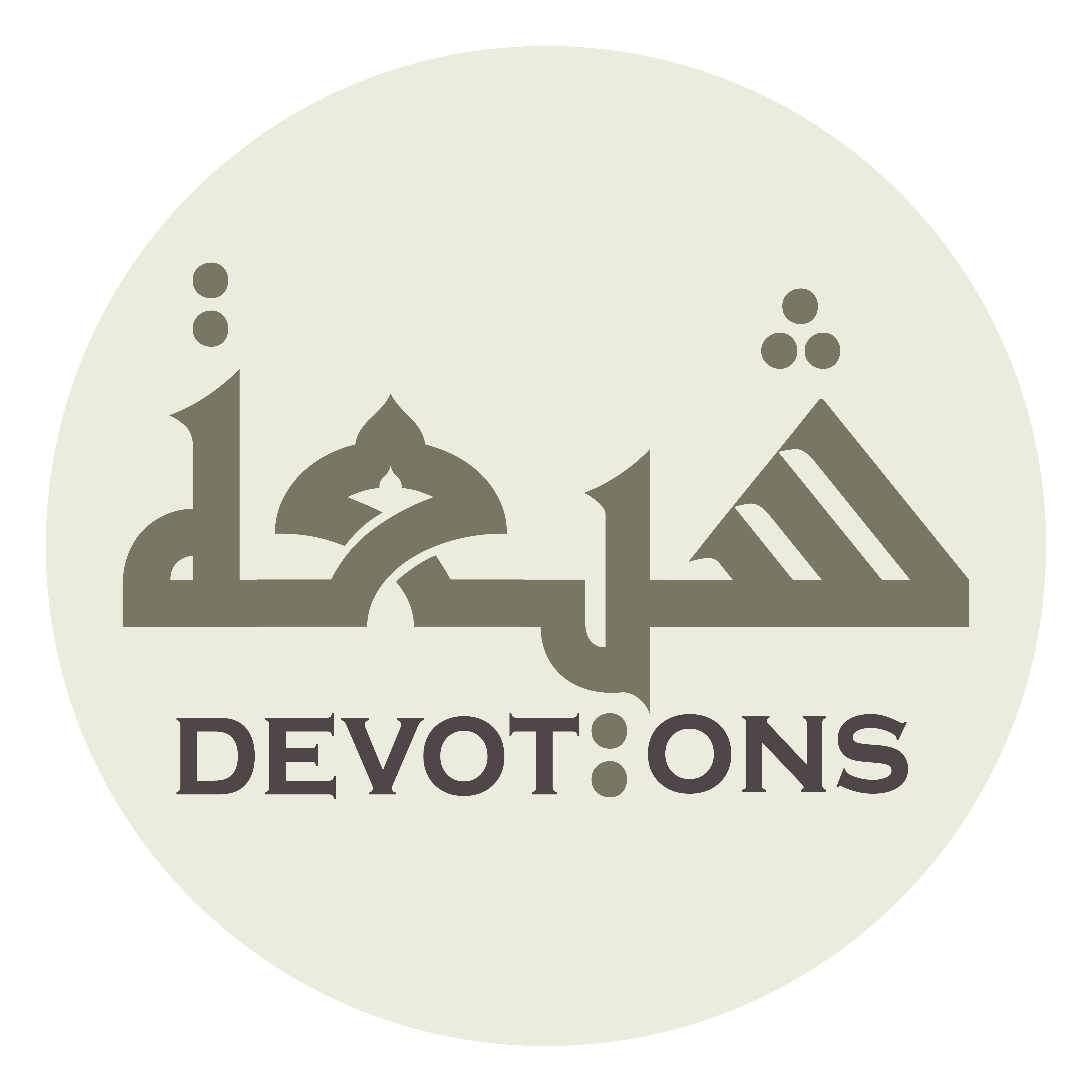 يَا مَنْ إِلَيْهِ يَسْكُنُ الْمُوقِنُونَ

yā man ilayhi yaskunul mūqinūn

O He-those who trust Him rely on Him.
Dua Jawshan Kabeer
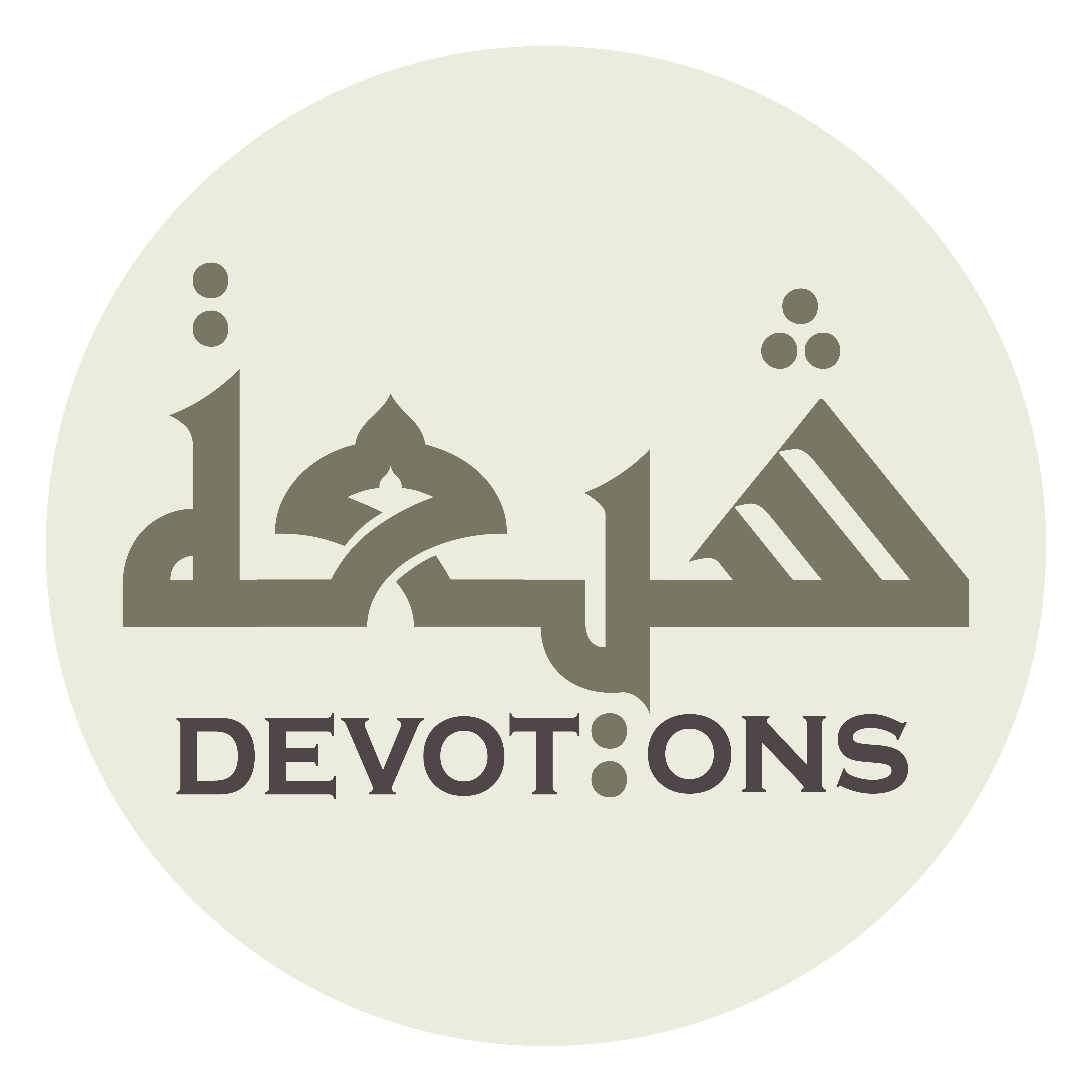 يَا مَنْ عَلَيْهِ يَتَوَكَّلُ الْمُتَوَكِّلُونَ

yā man `alayhi yatawakkalul mutawakkilūn

Praise be to You, there is no god but You,
Dua Jawshan Kabeer
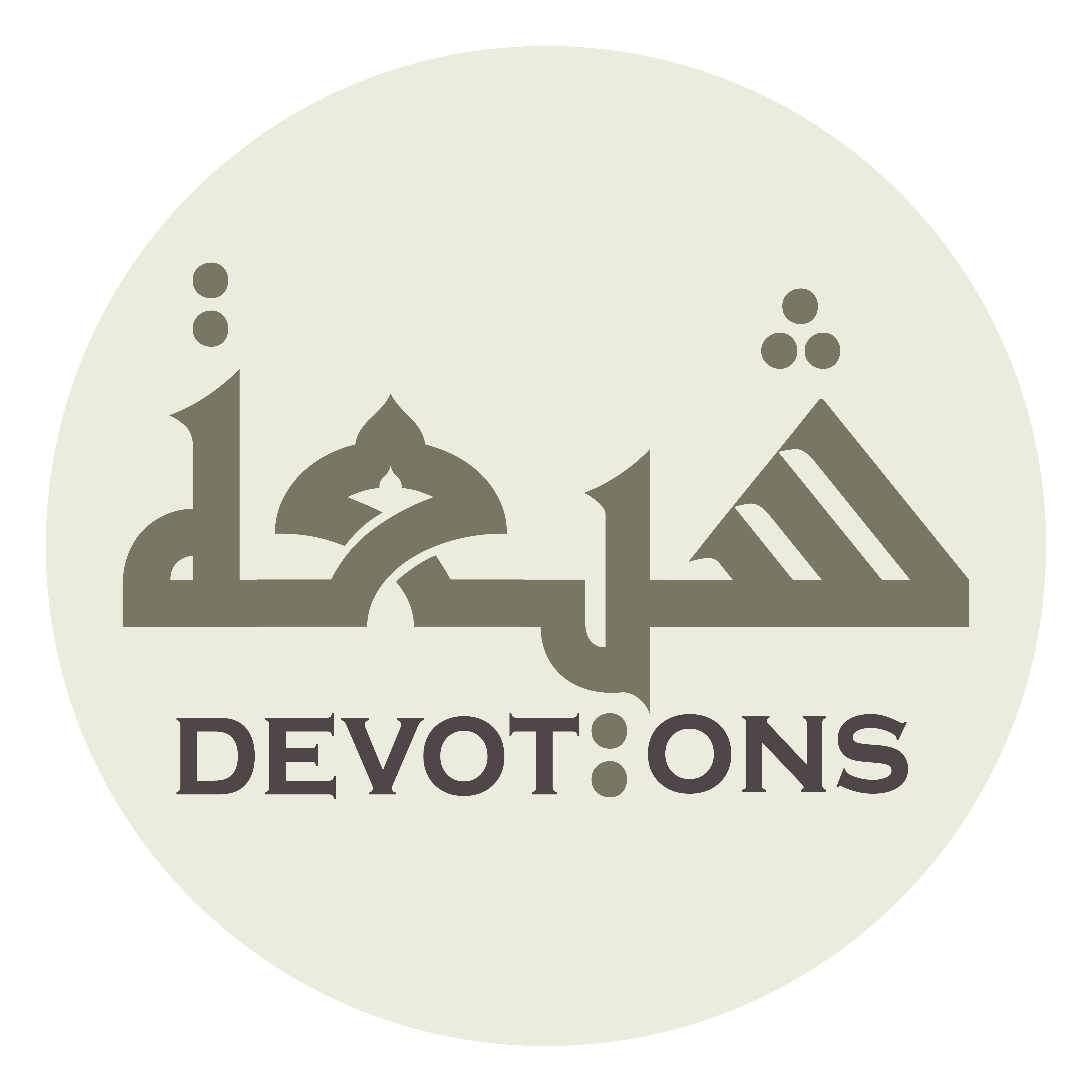 سُبْحَانَكَ يَا لَا إِلٰهَ إِلَّا اَنْتَ

subḥānaka yā lā ilāha illā ant

[I beseech you for] relief, relief
Dua Jawshan Kabeer
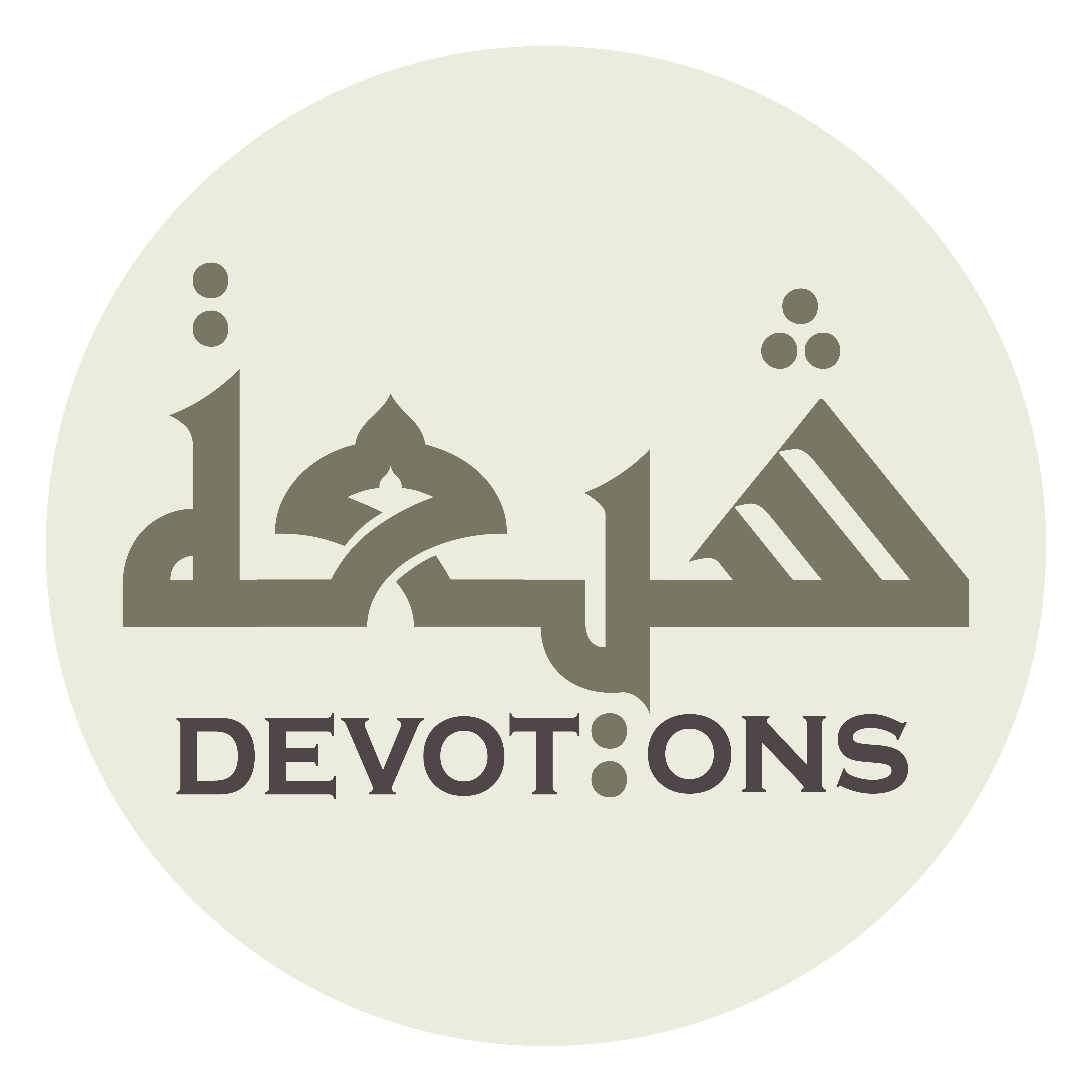 اَلغَوْثَ، اَلغَوْثَ

al ghawth, al ghawth

Protect us from the Fire, O Lord.
Dua Jawshan Kabeer
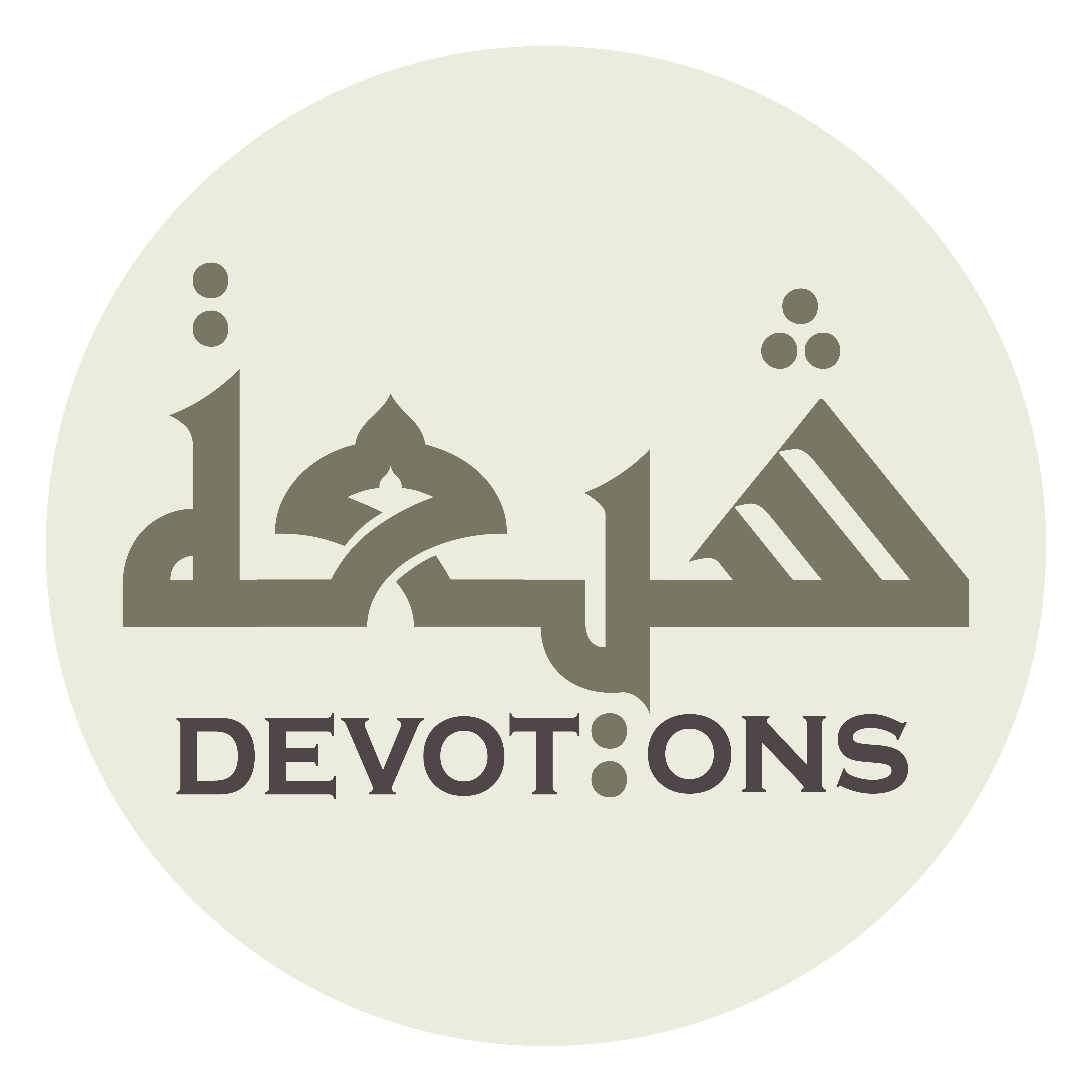 خَلِّصْنَا مِنَ النَّارِ يَا رَبِّ

khalliṣnā minan nāri yā rabb

44\100
Dua Jawshan Kabeer
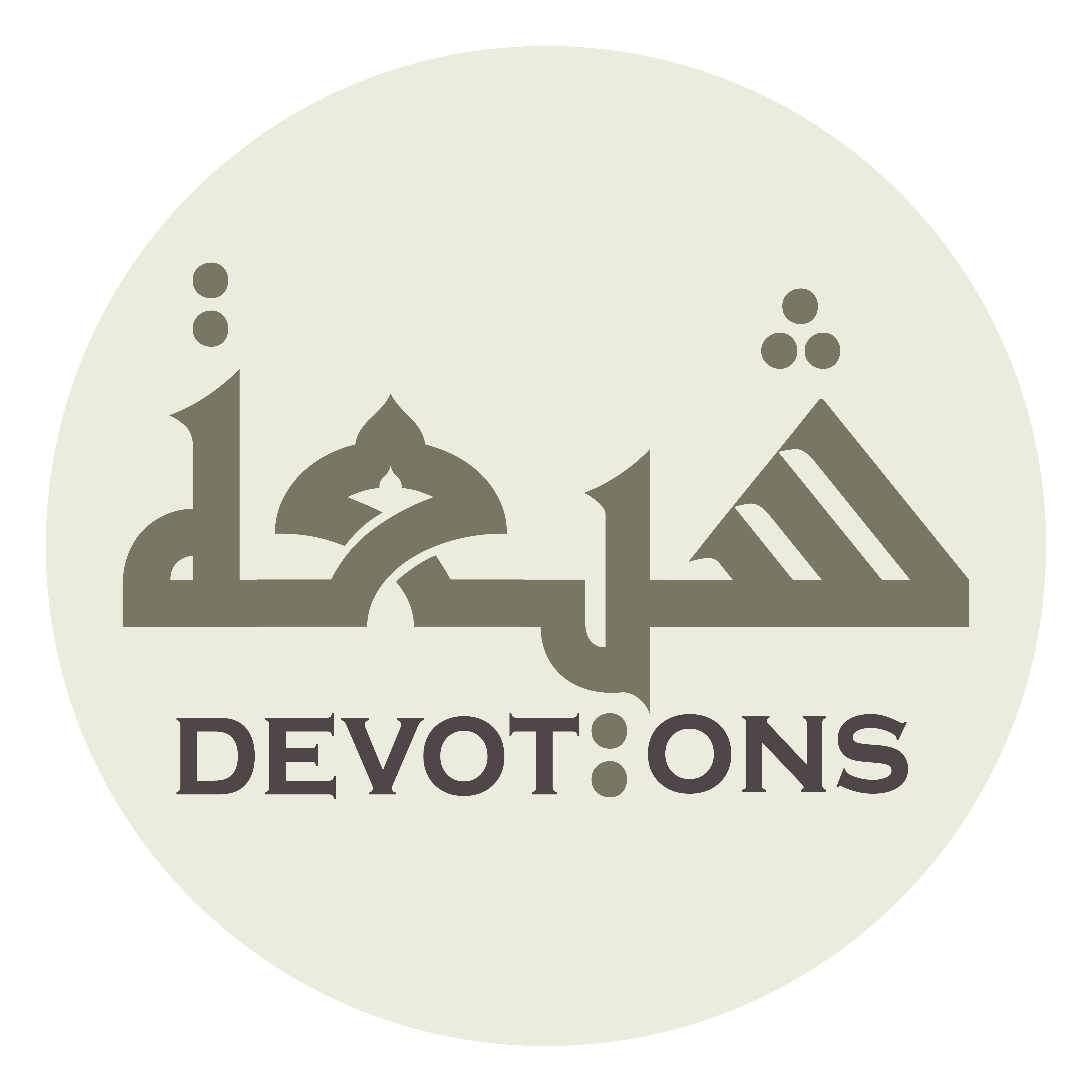 TO CULTIVATE LOVE
Dua Jawshan Kabeer
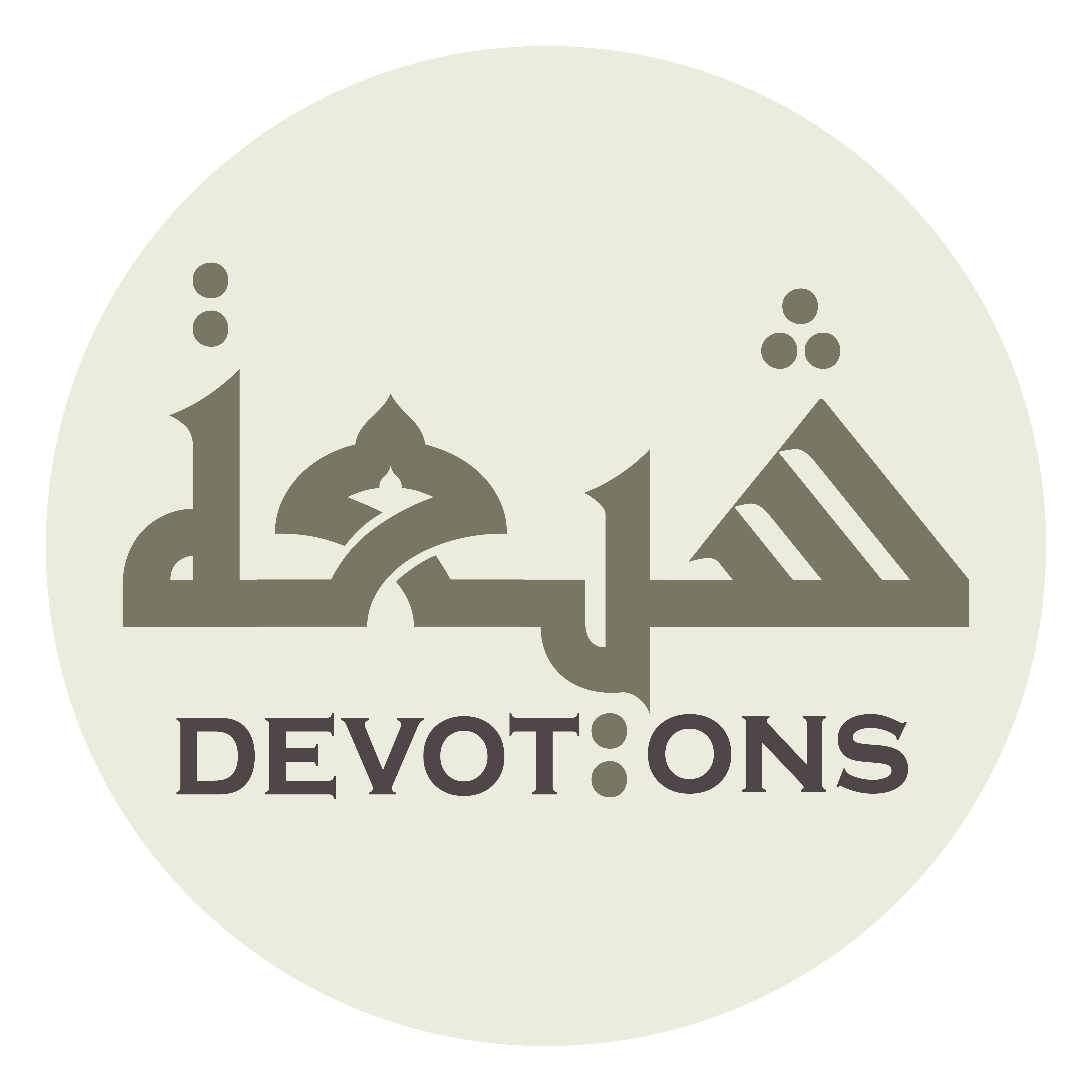 O Allah, verily I entreat You in Your name:
Dua Jawshan Kabeer
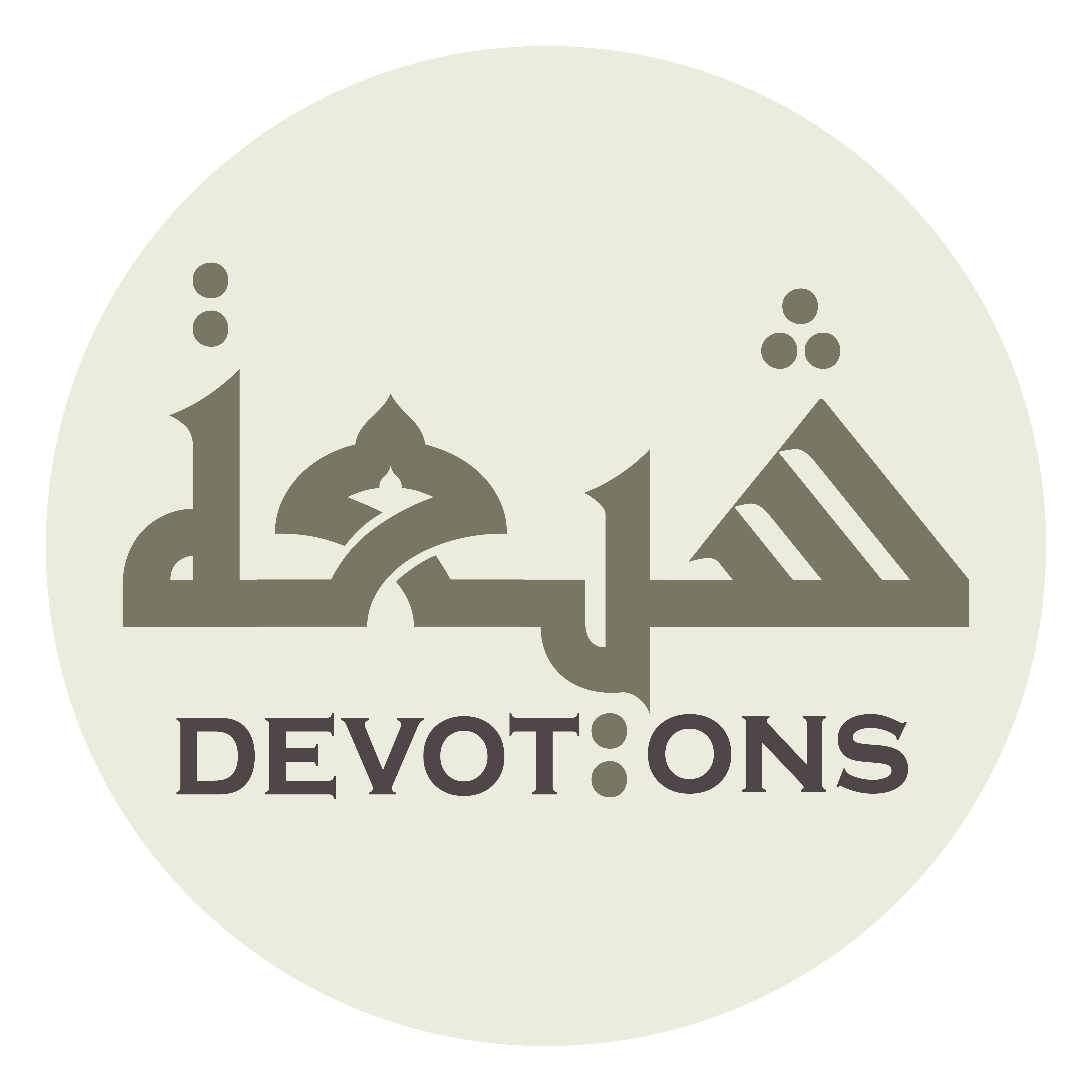 اَللّٰهُمَّ إِنِّي أَسْأَلُكَ بِاسْمِكَ

allāhumma innī as-aluka bismik

O Friend, O physician,
Dua Jawshan Kabeer
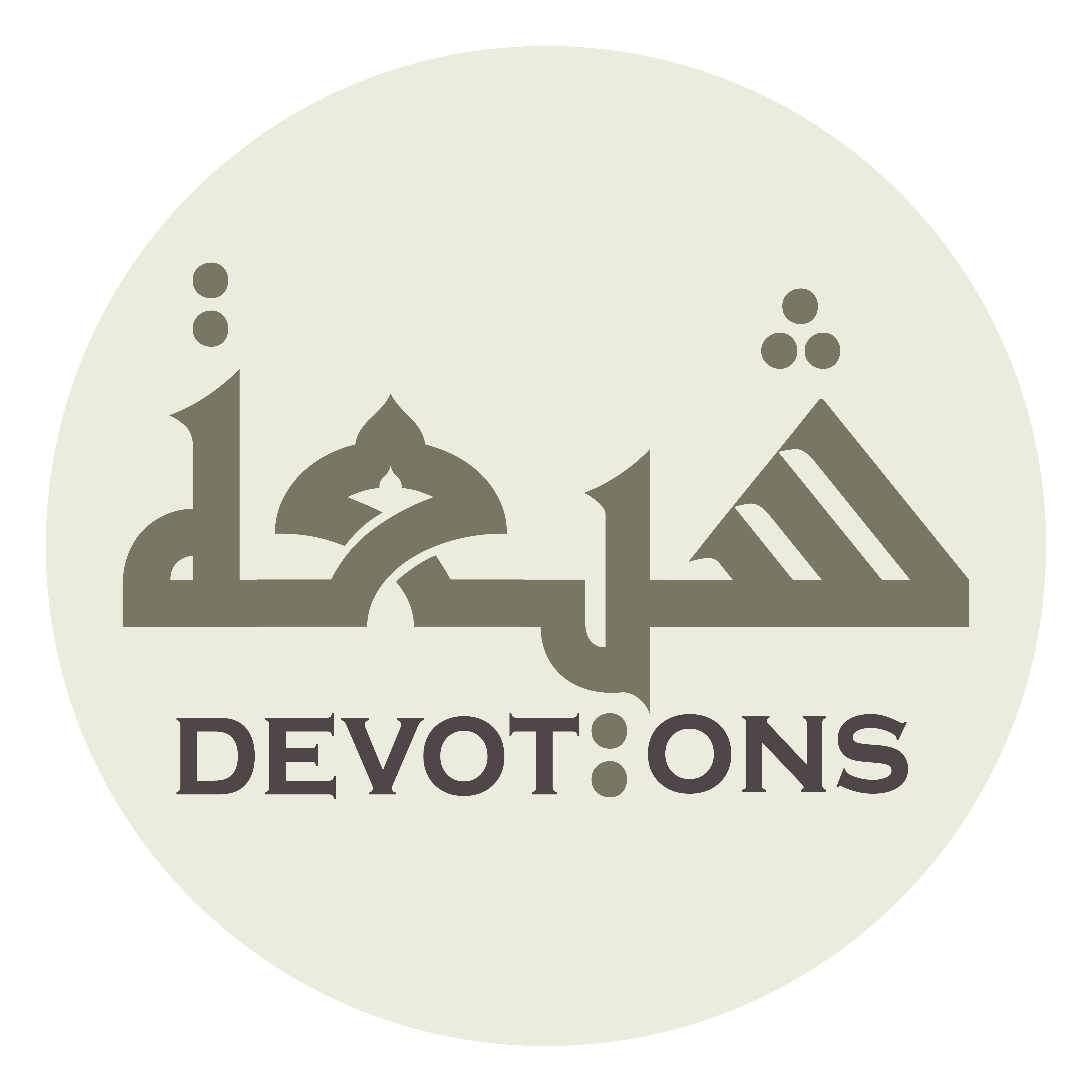 يَا حَبِيبُ يَا طَبِيبُ

yā ḥabību yā ṭabīb

O Near, O Supervisor,
Dua Jawshan Kabeer
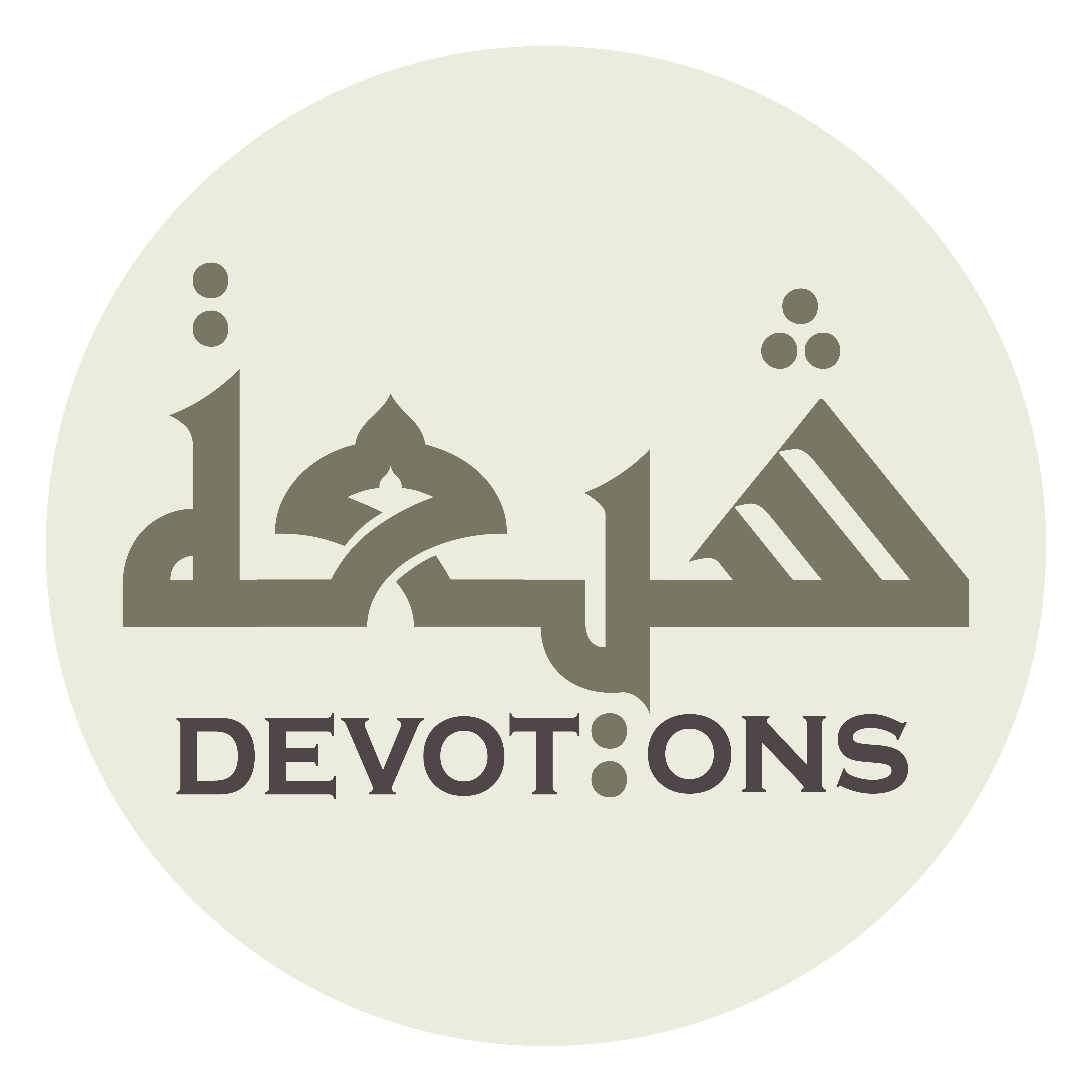 يَا قَرِيبُ يَا رَقِيبُ

yā qarību yā raqīb

O Reckoner to account, O Awful,
Dua Jawshan Kabeer
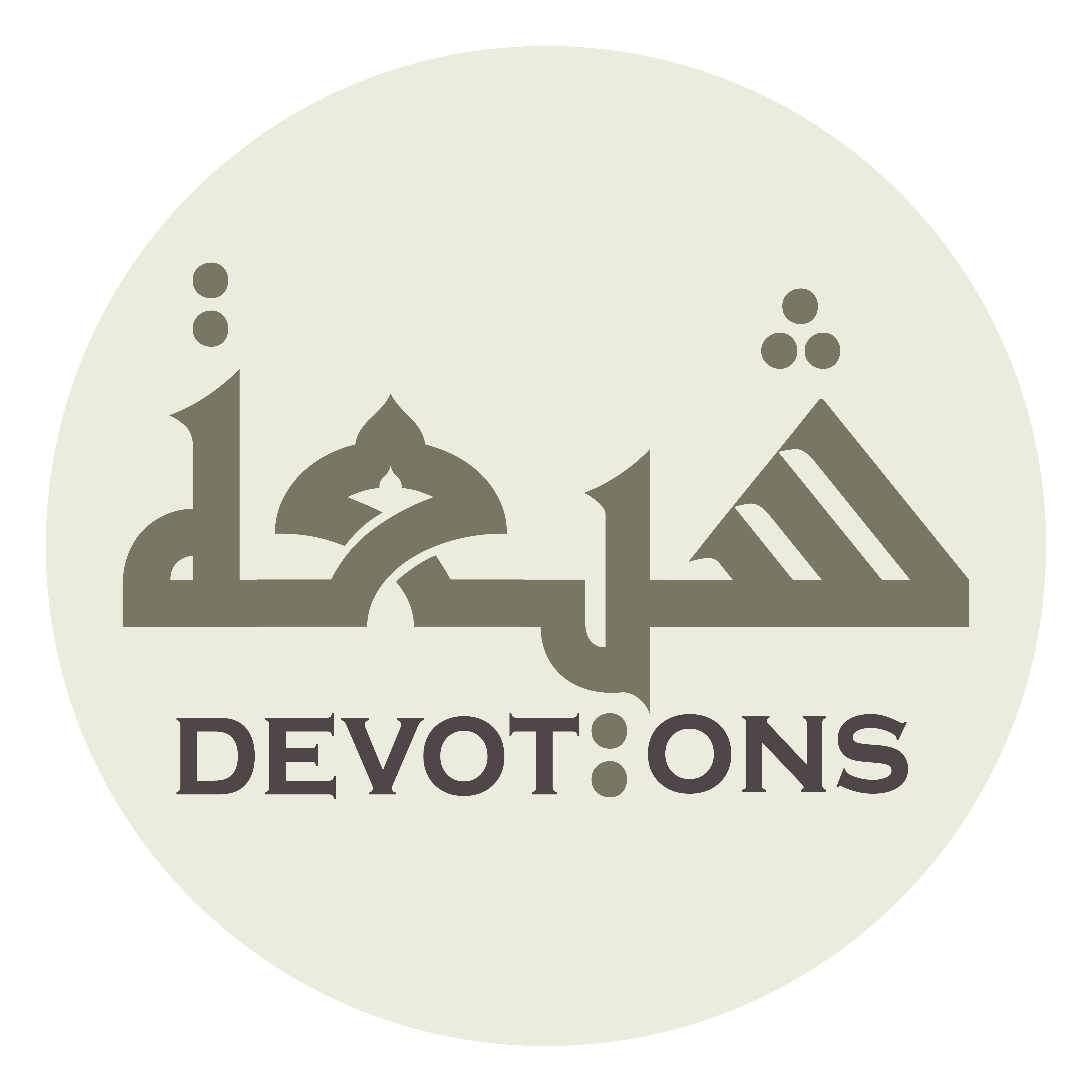 يَا حَسِيبُ يَا مُهِيبُ

yā ḥasību yā muhīb

O Rewarder, O Acceptor,
Dua Jawshan Kabeer
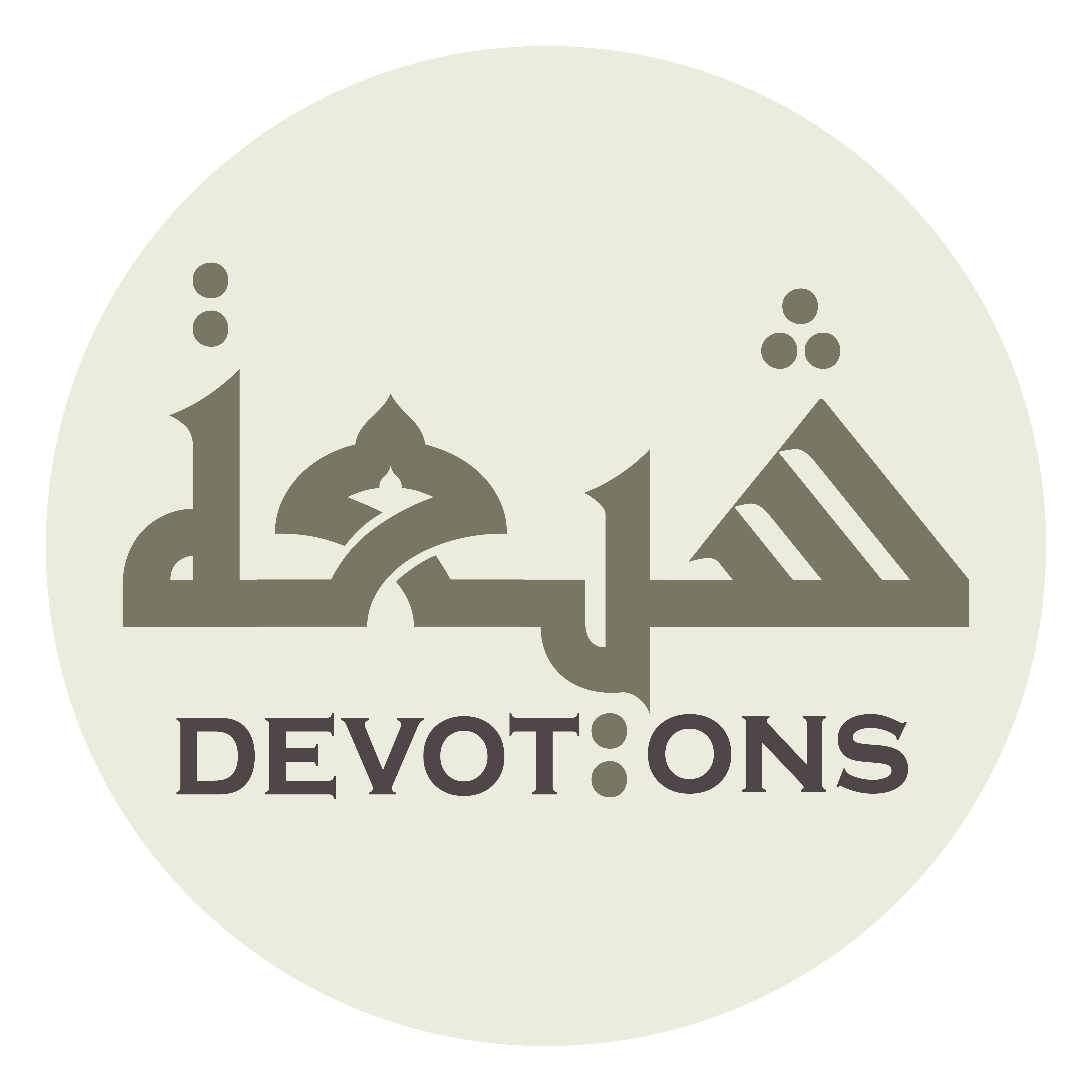 يَا مُثِيبُ يَا مُجِيبُ

yā muthību yā mujīb

O Aware, O All-Seeing.
Dua Jawshan Kabeer
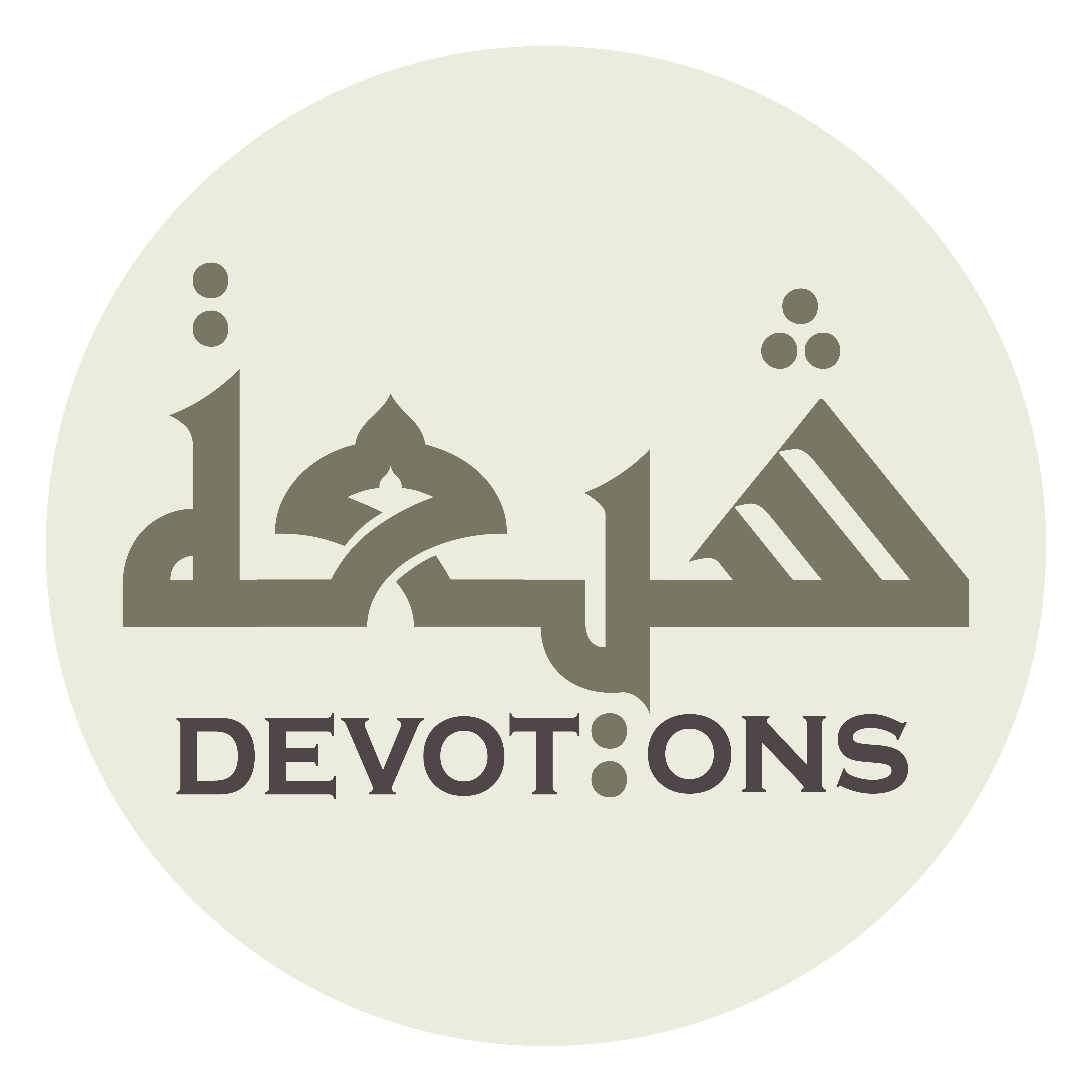 يَا خَبِيرُ يَا بَصِيرُ

yā khabīru yā baṣīr

Praise be to You, there is no god but You,
Dua Jawshan Kabeer
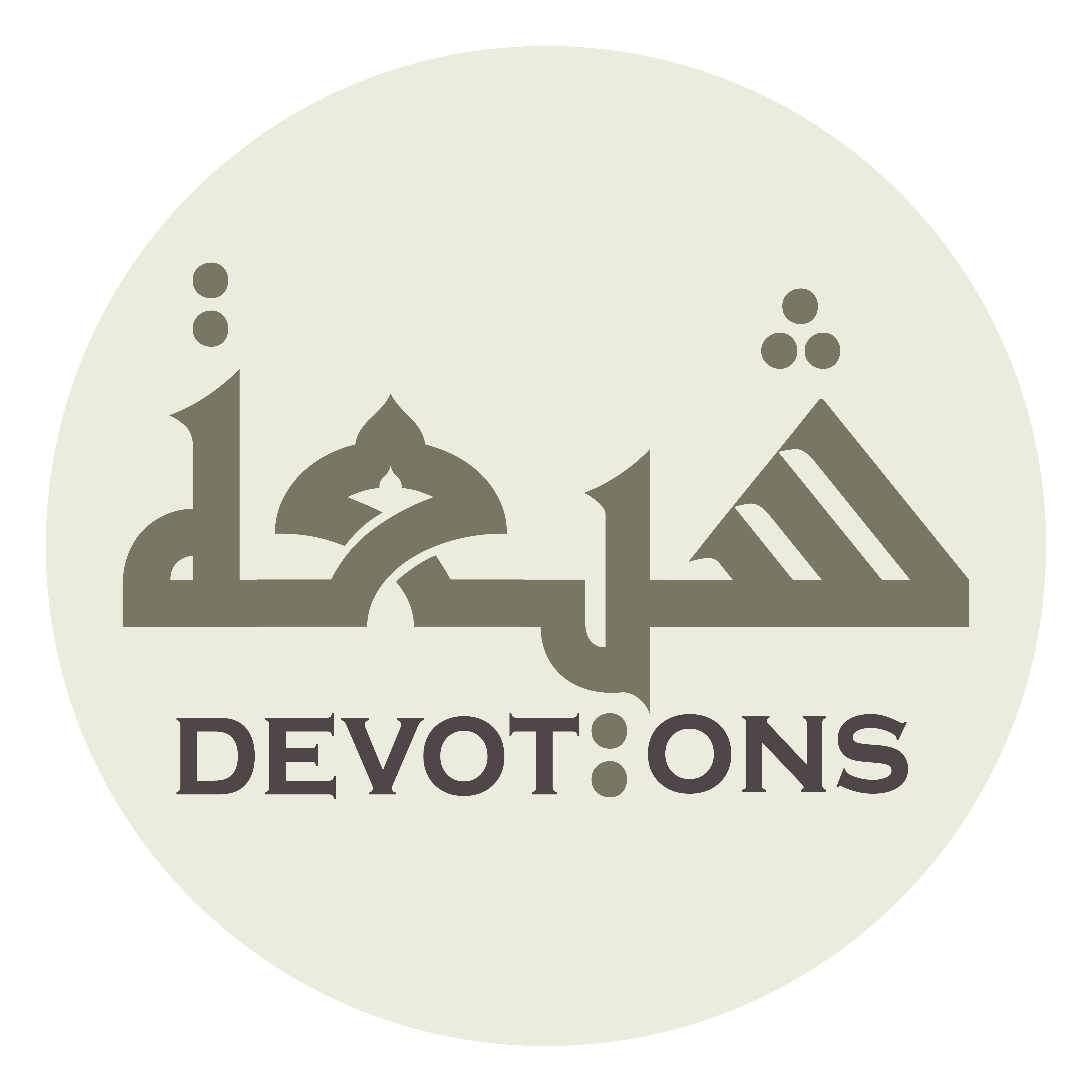 سُبْحَانَكَ يَا لَا إِلٰهَ إِلَّا اَنْتَ

subḥānaka yā lā ilāha illā ant

[I beseech you for] relief, relief
Dua Jawshan Kabeer
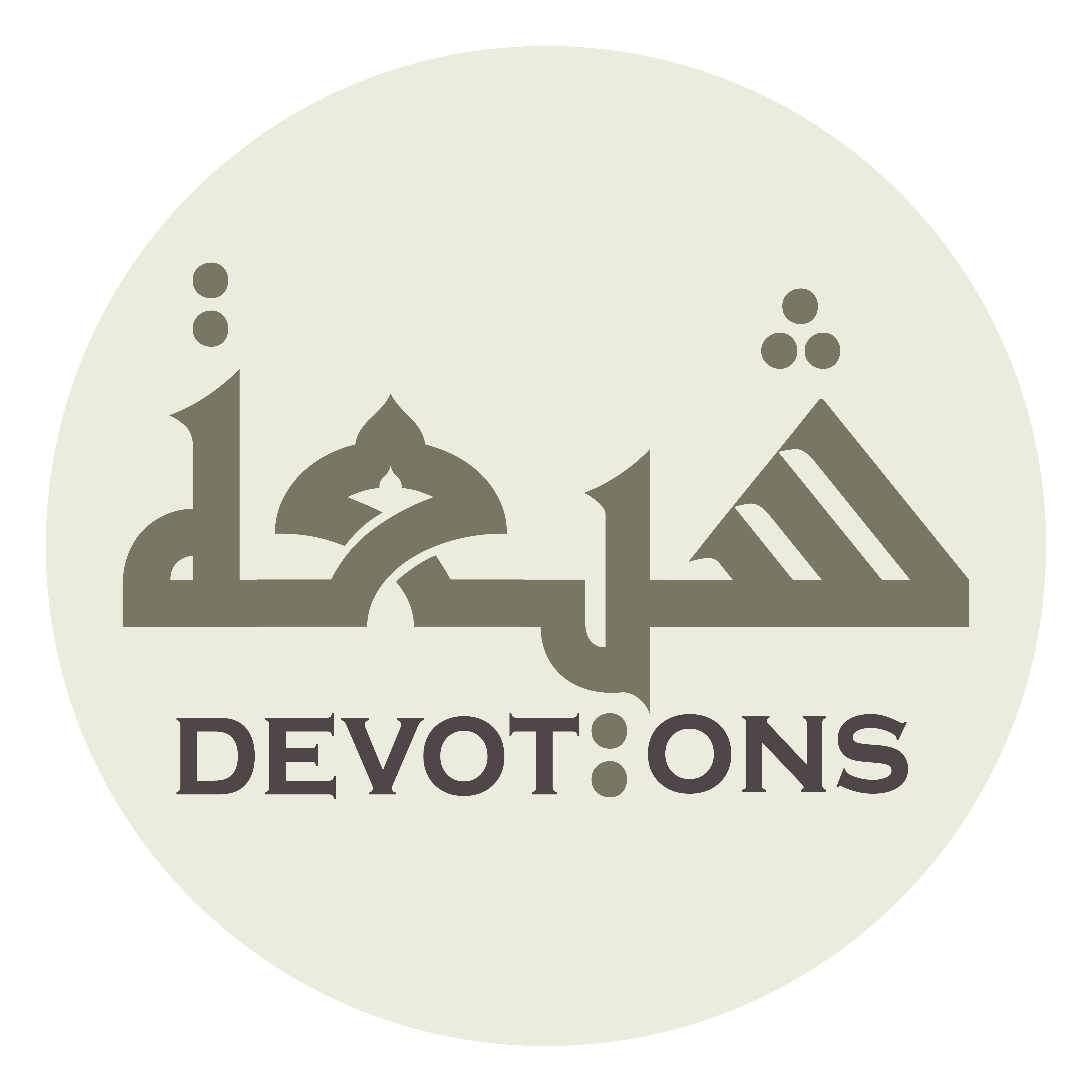 اَلغَوْثَ، اَلغَوْثَ

al ghawth, al ghawth

Protect us from the Fire, O Lord.
Dua Jawshan Kabeer
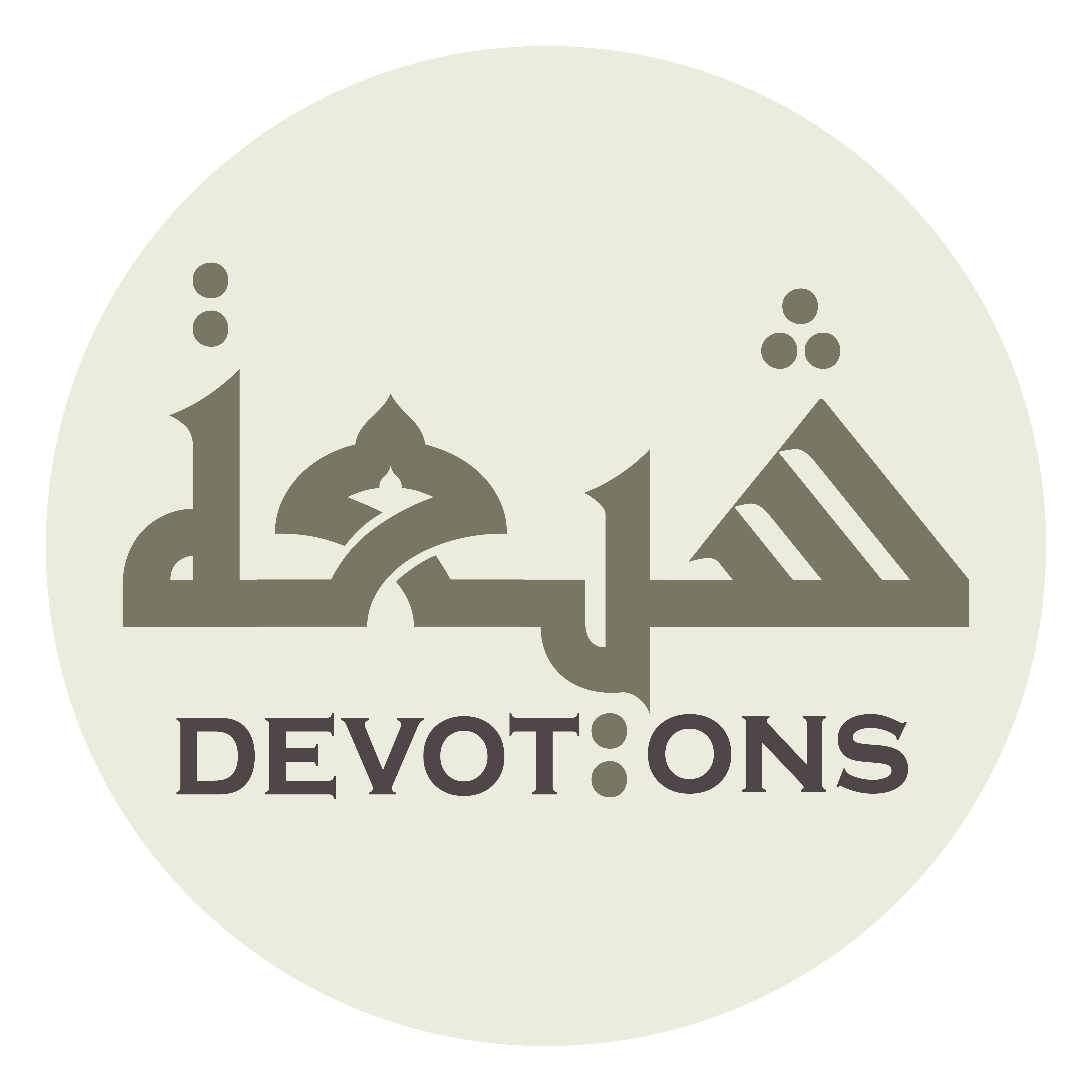 خَلِّصْنَا مِنَ النَّارِ يَا رَبِّ

khalliṣnā minan nāri yā rabb

45\100
Dua Jawshan Kabeer
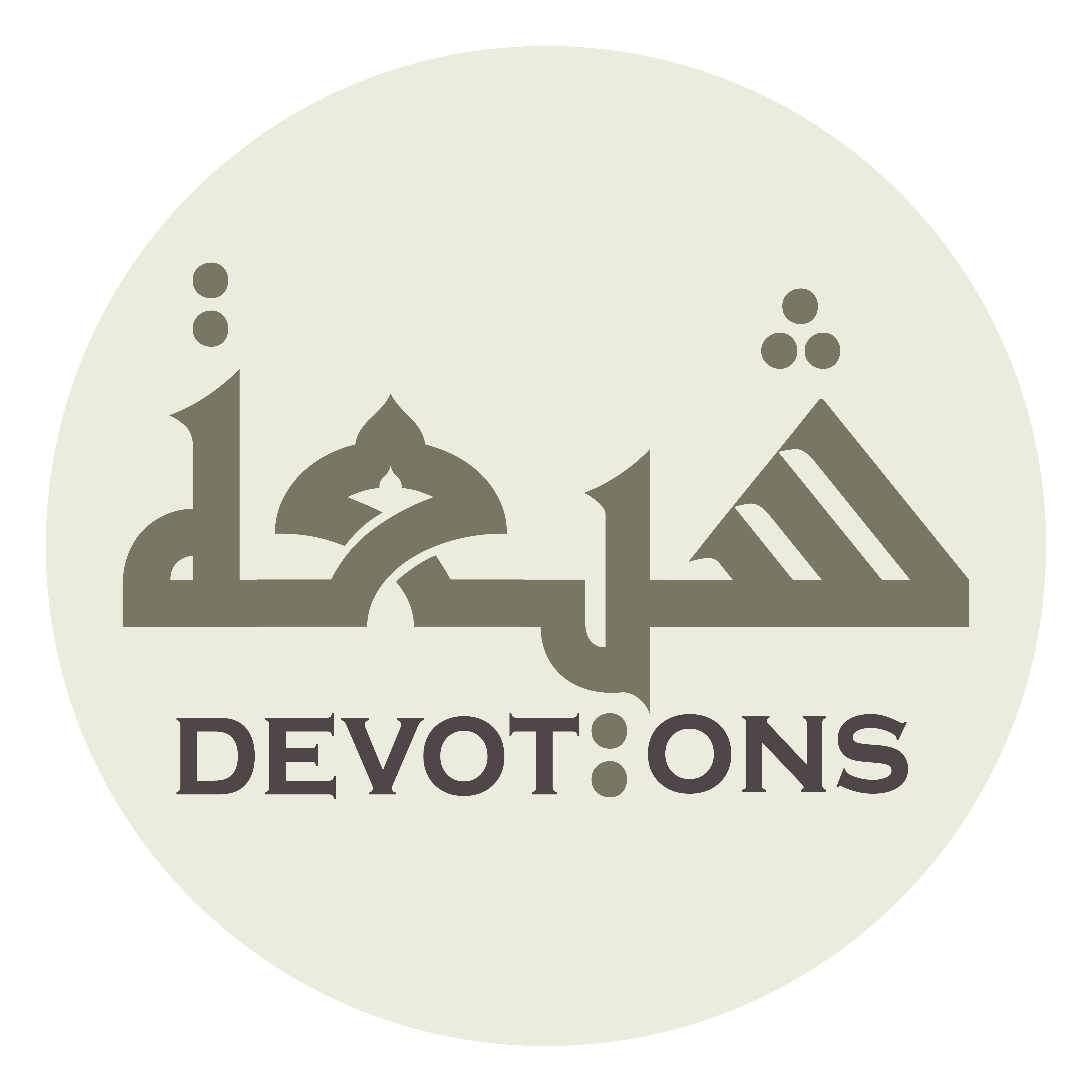 TO DISPEL FEARFUL DREAMS
Dua Jawshan Kabeer
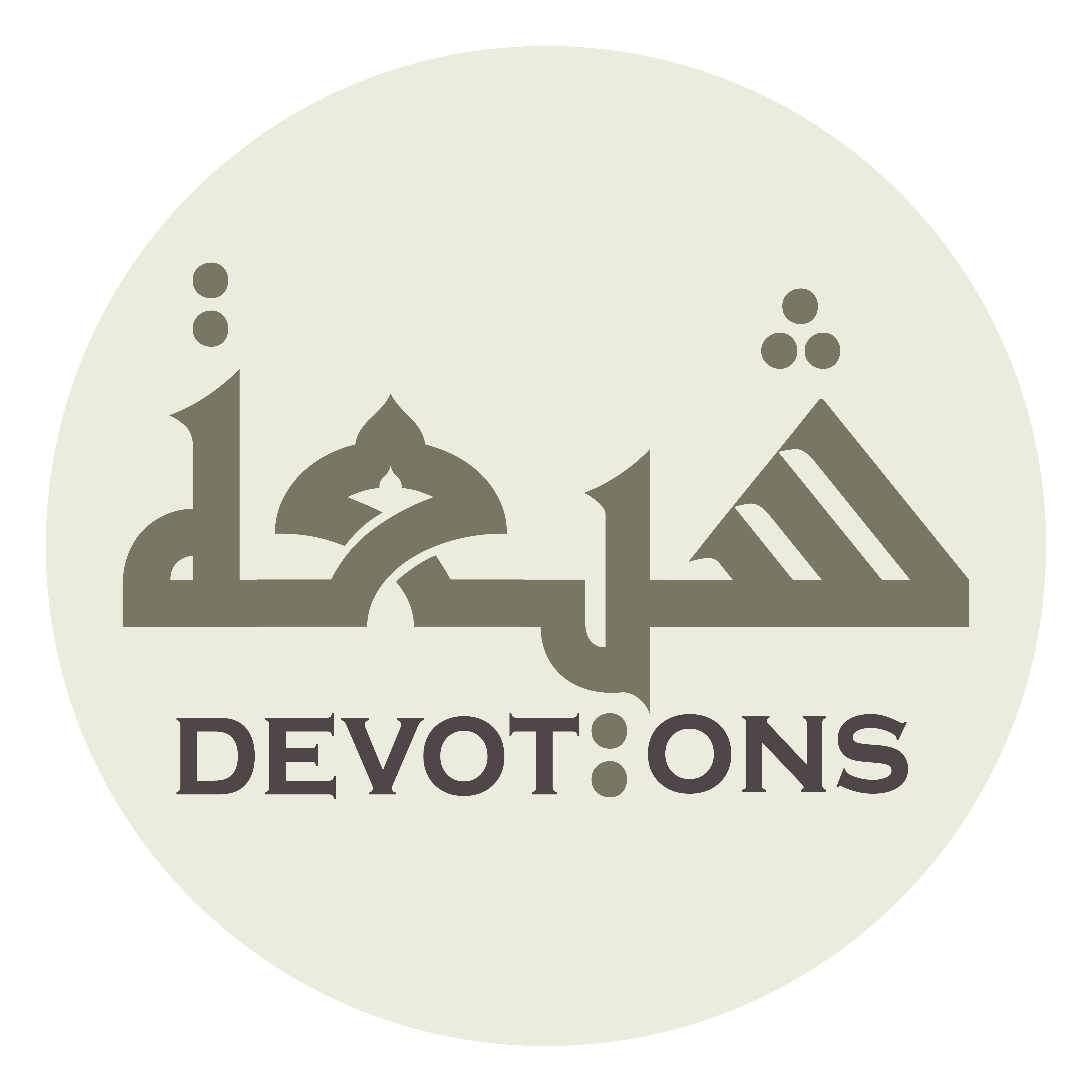 O Nearest of all,
Dua Jawshan Kabeer
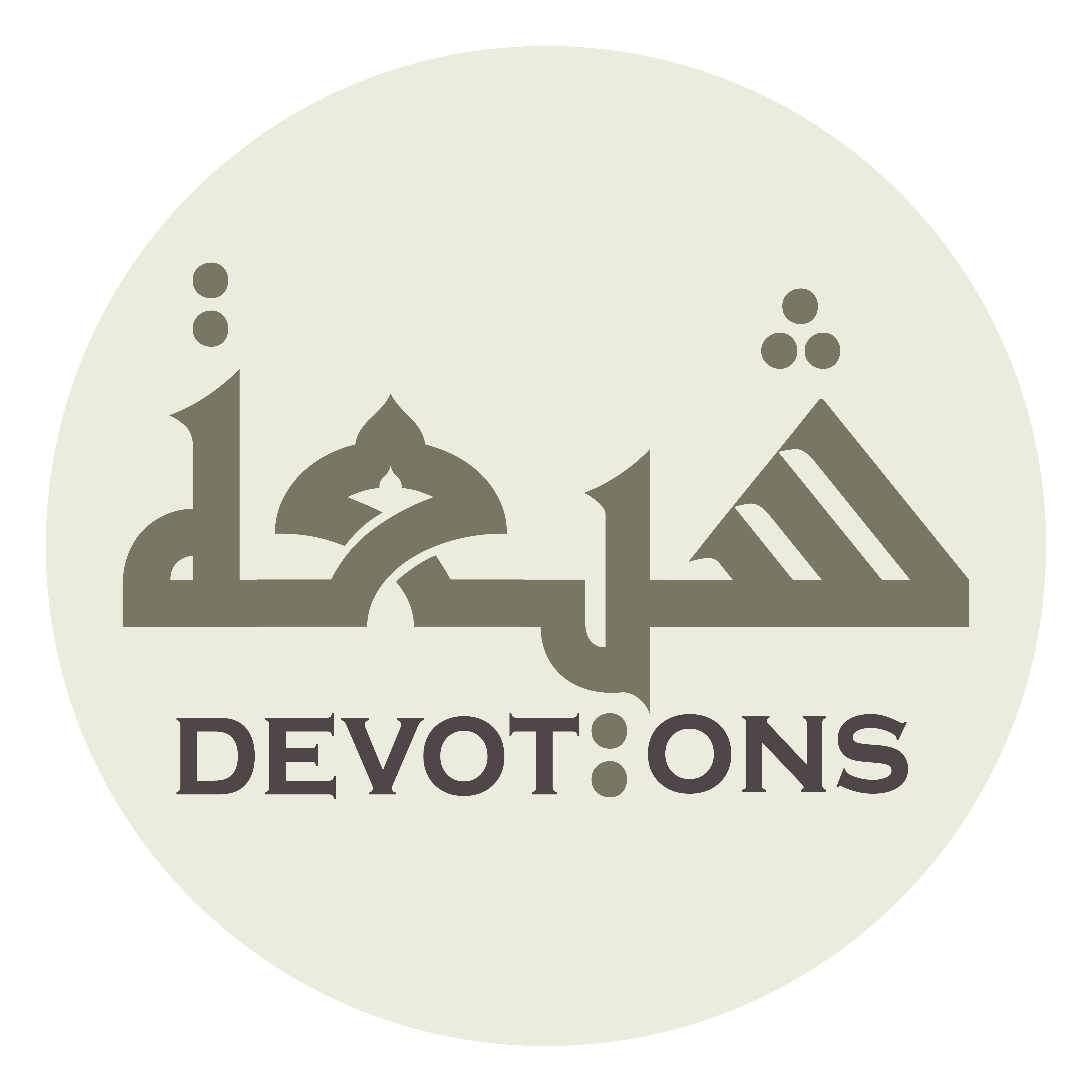 يَا أَقْرَبَ مِنْ كُلِّ قَرِيبٍ

yā aqraba min kulli qarīb

O Friendliest of all the friends,
Dua Jawshan Kabeer
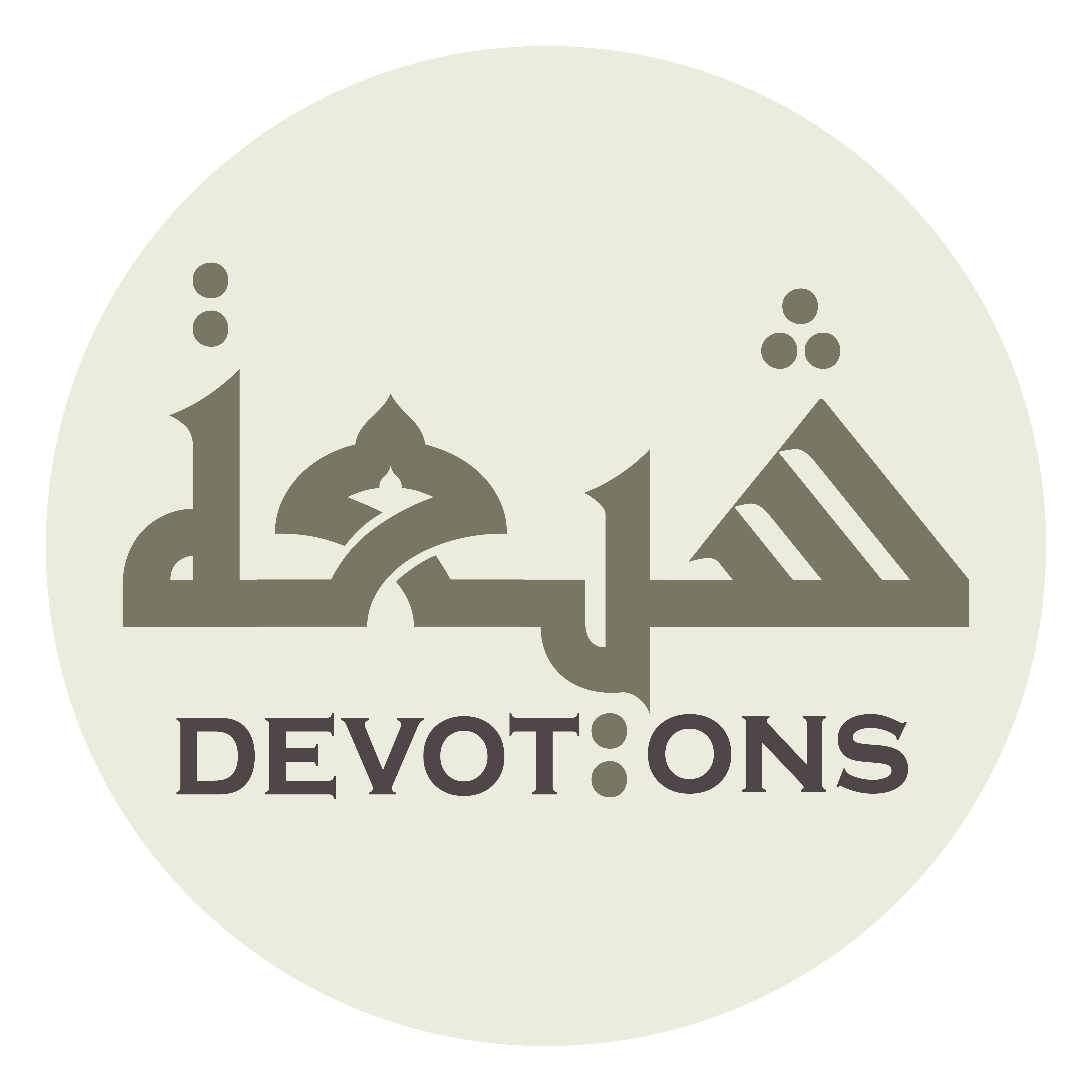 يَا أَحَبَّ مِنْ كُلِّ حَبِيبٍ

yā aḥabba min kulli ḥabīb

O Possessor Of greater insight than all others,
Dua Jawshan Kabeer
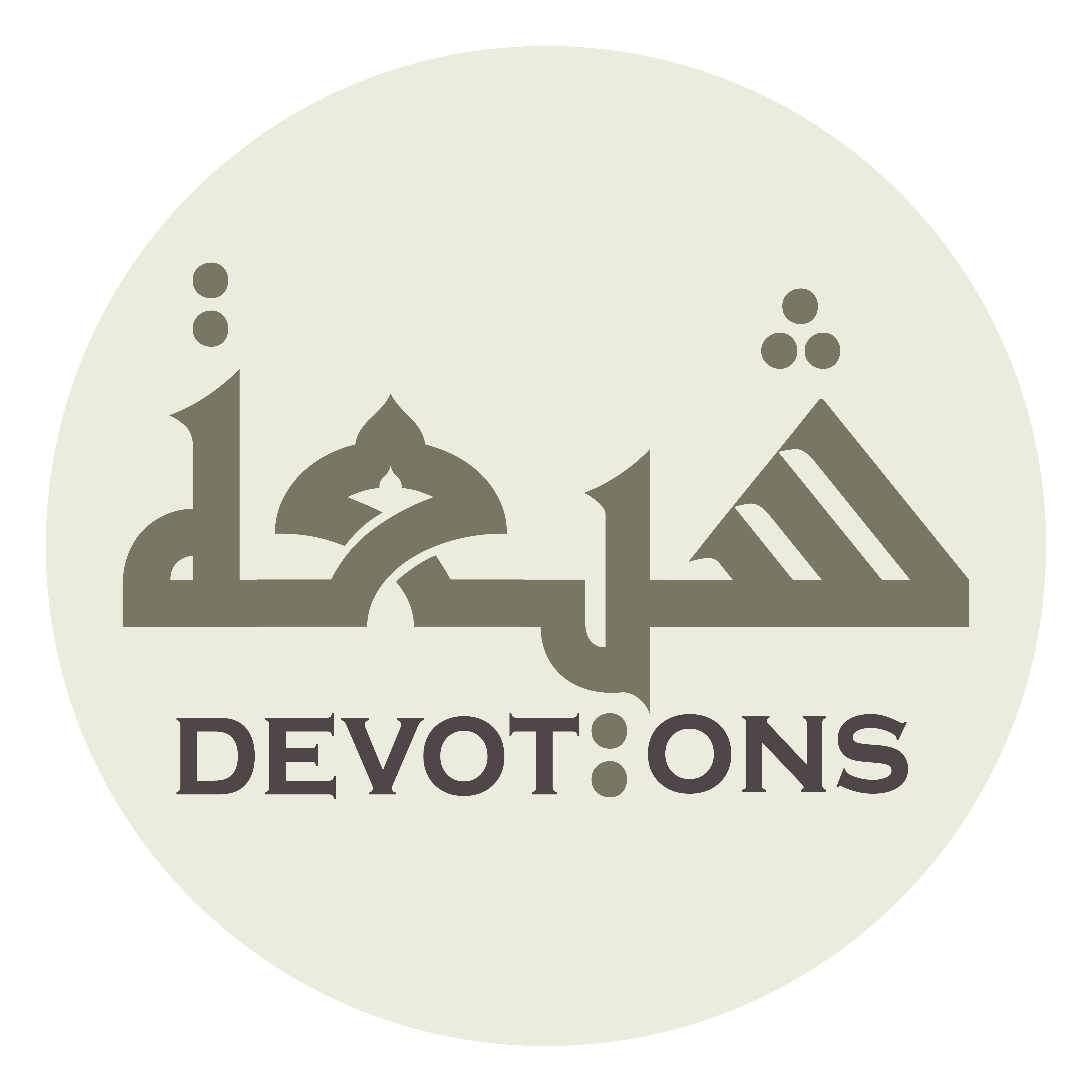 يَا أَبْصَرَ مِنْ كُلِّ بَصِيرٍ

yā abṣara min kulli baṣīr

O Most Aware of all
Dua Jawshan Kabeer
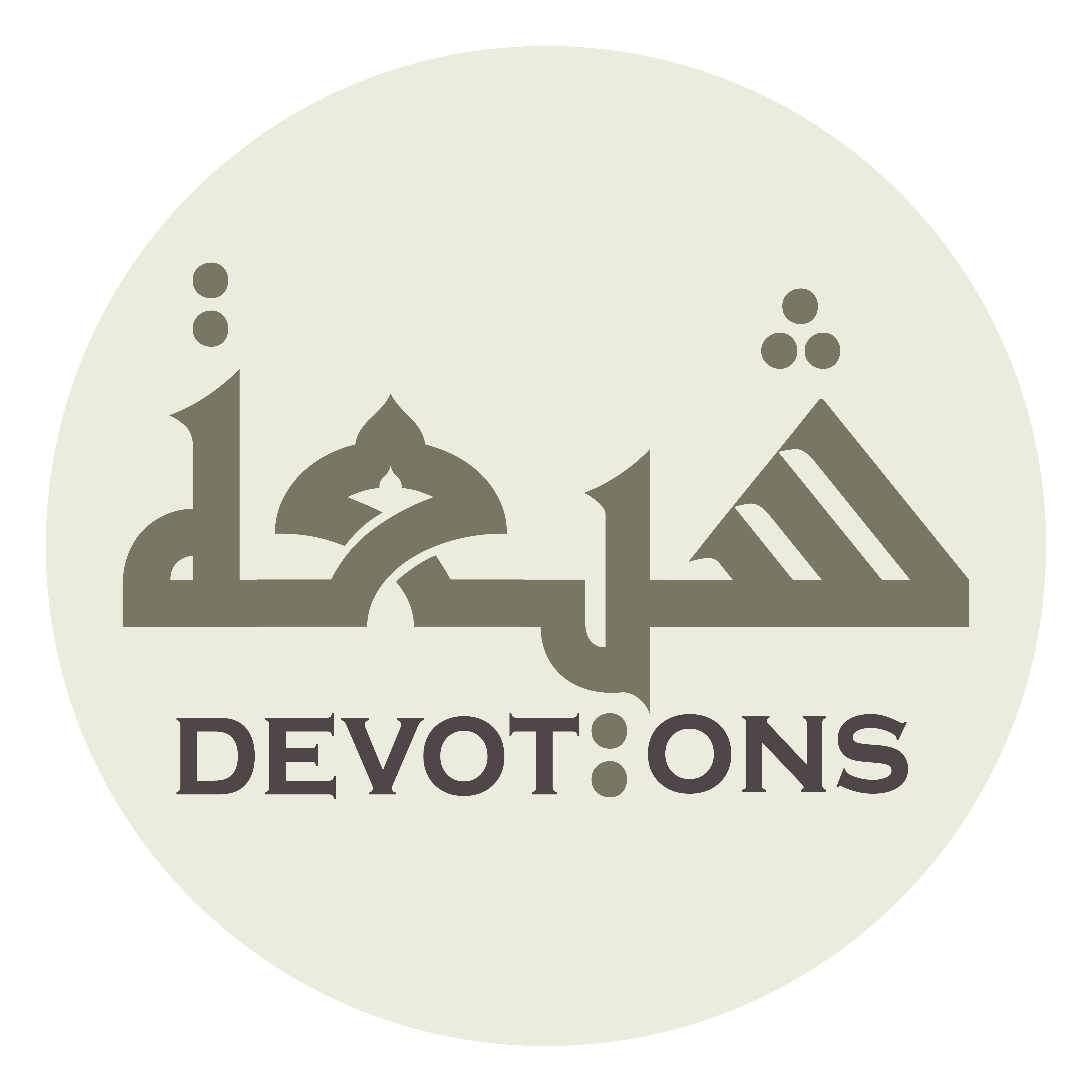 يَا أَخْبَرَ مِنْ كُلِّ خَبِيرٍ

yā akhbara min kulli khabīr

O Noblest of all the nobles,
Dua Jawshan Kabeer
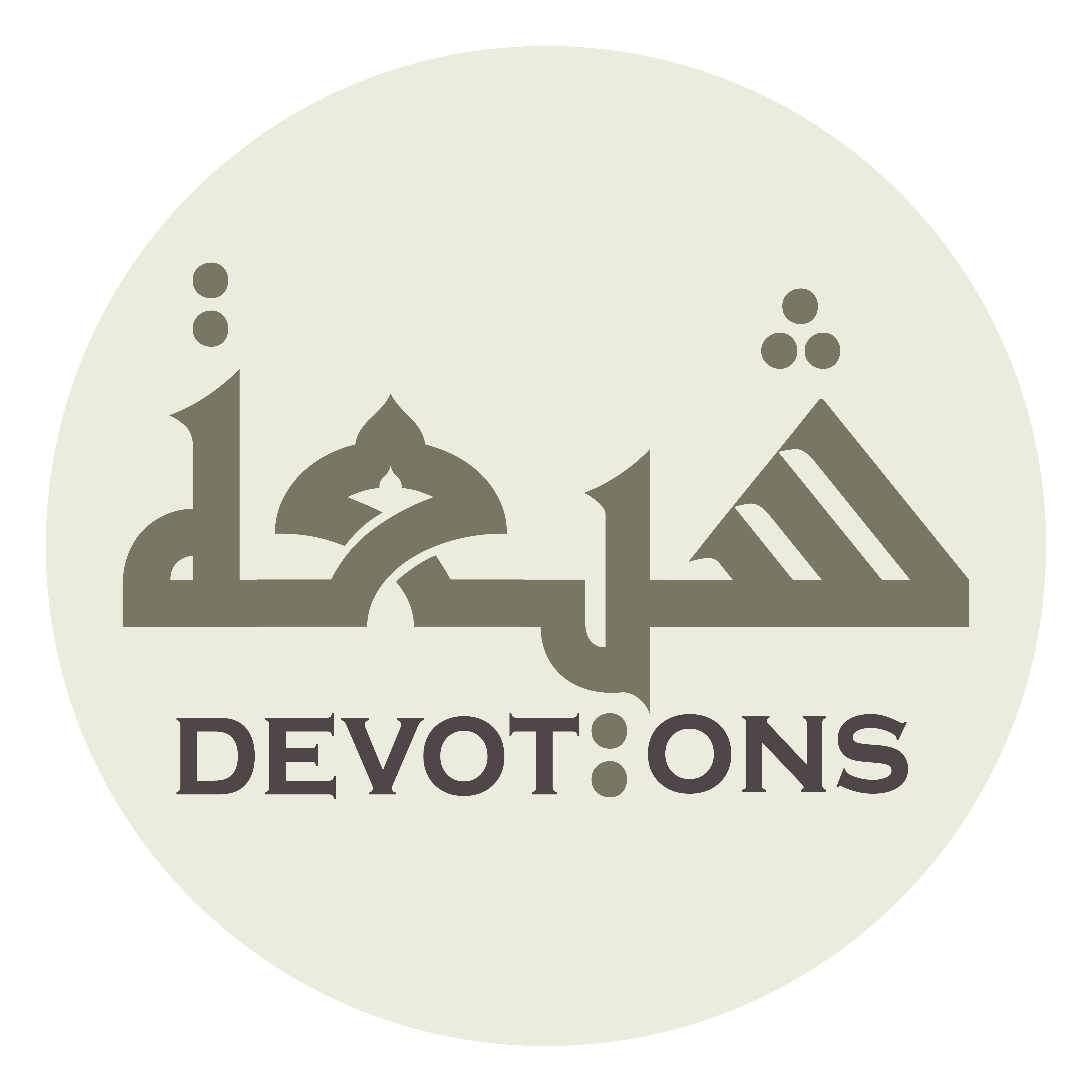 يَا أَشْرَفَ مِنْ كُلِّ شَرِيفٍ

yā ashrafa min kulli sharīf

O Most Exalted of all the exalted,
Dua Jawshan Kabeer
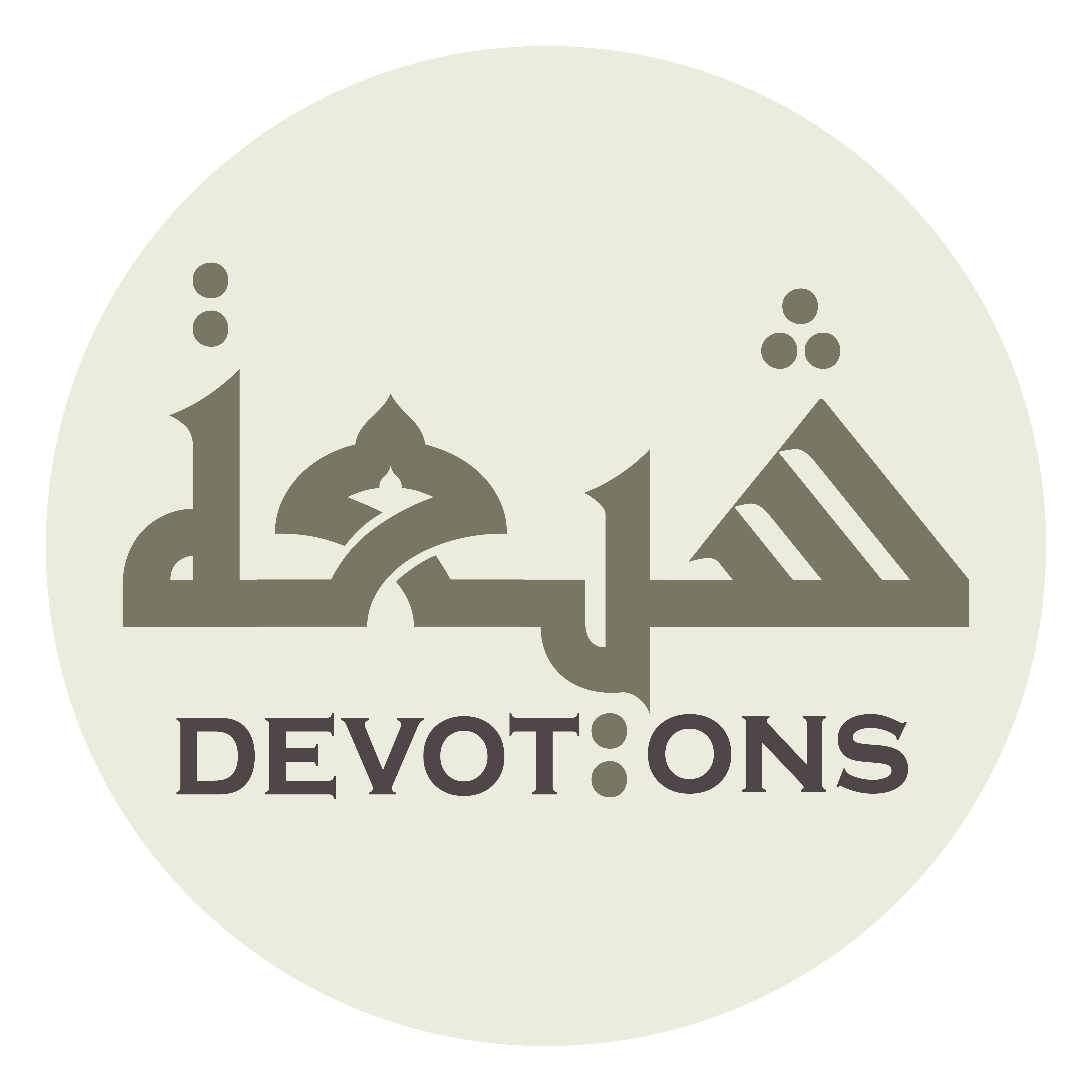 يَا أَرْفَعَ مِنْ كُلِّ رَفِيعٍ

yā ar-fa`a min kulli rafī`

O Mightiest of all mighty,
Dua Jawshan Kabeer
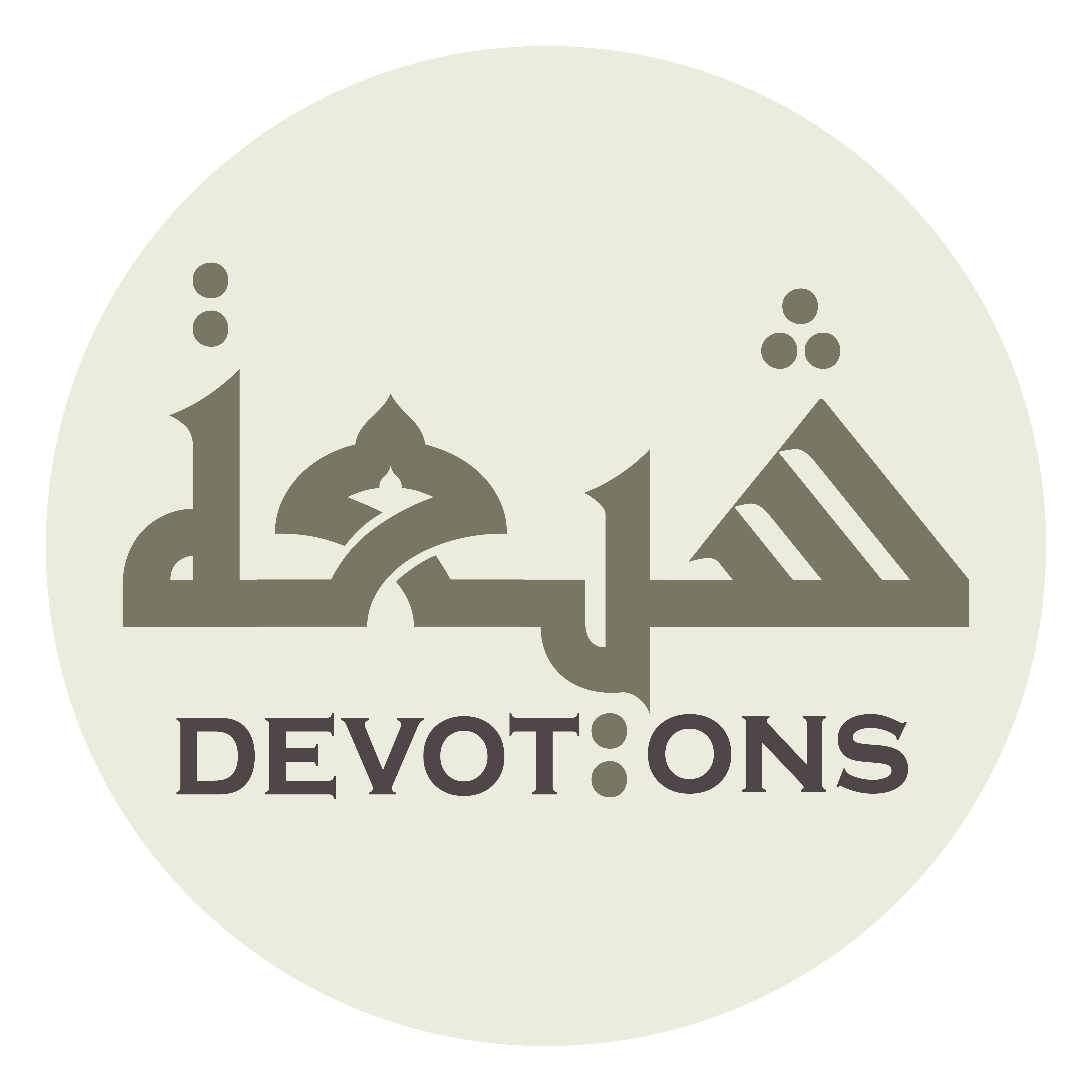 يَا أَقْوىٰ مِنْ كُلِّ قَوِيٍّ

yā aqwā min kulli qawiyy

O Most Independent of all,
Dua Jawshan Kabeer
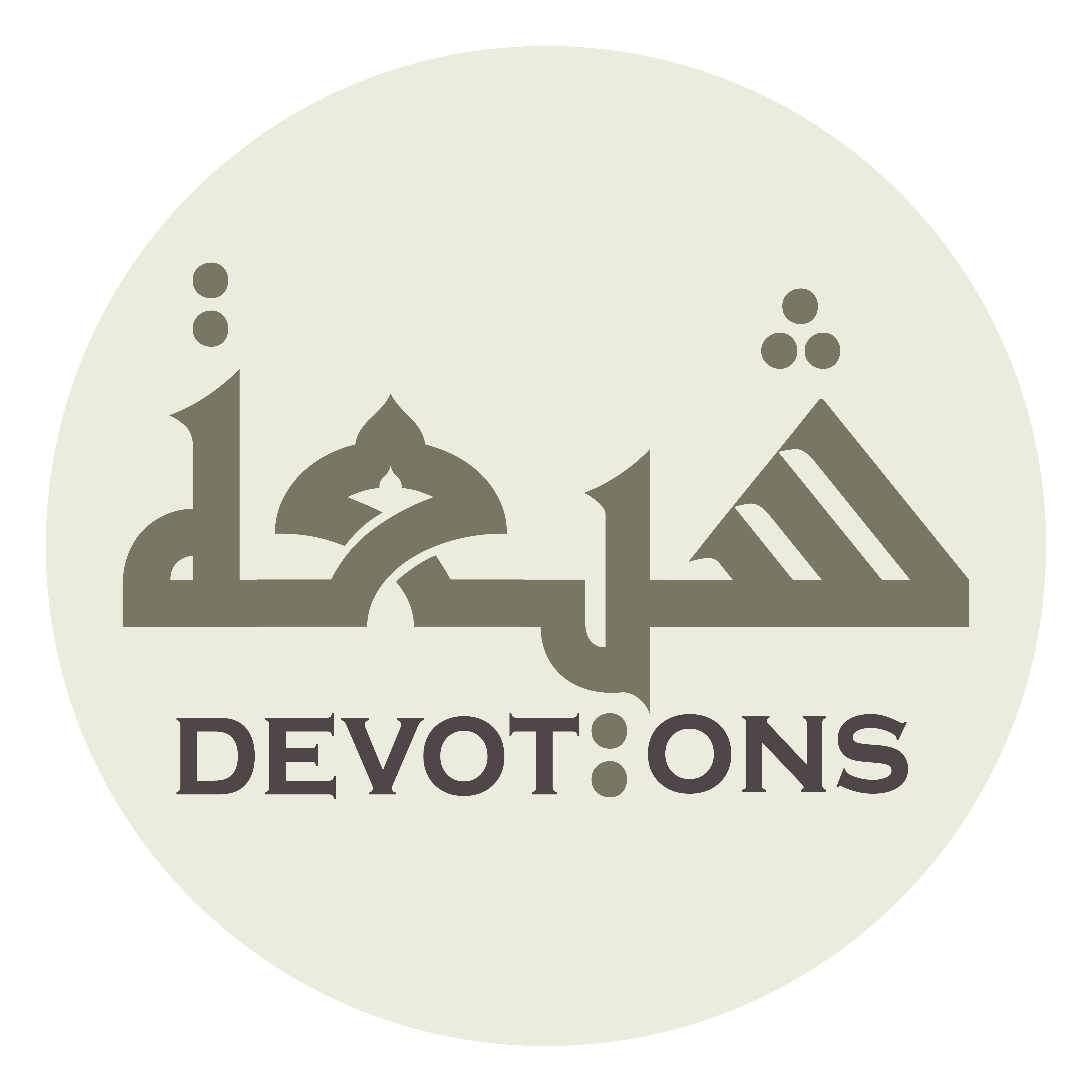 يَا أَغْنىٰ مِنْ كُلِّ غَنِيٍّ

yā aghnā min kulli ghaniyy

O Most Generous of all,
Dua Jawshan Kabeer
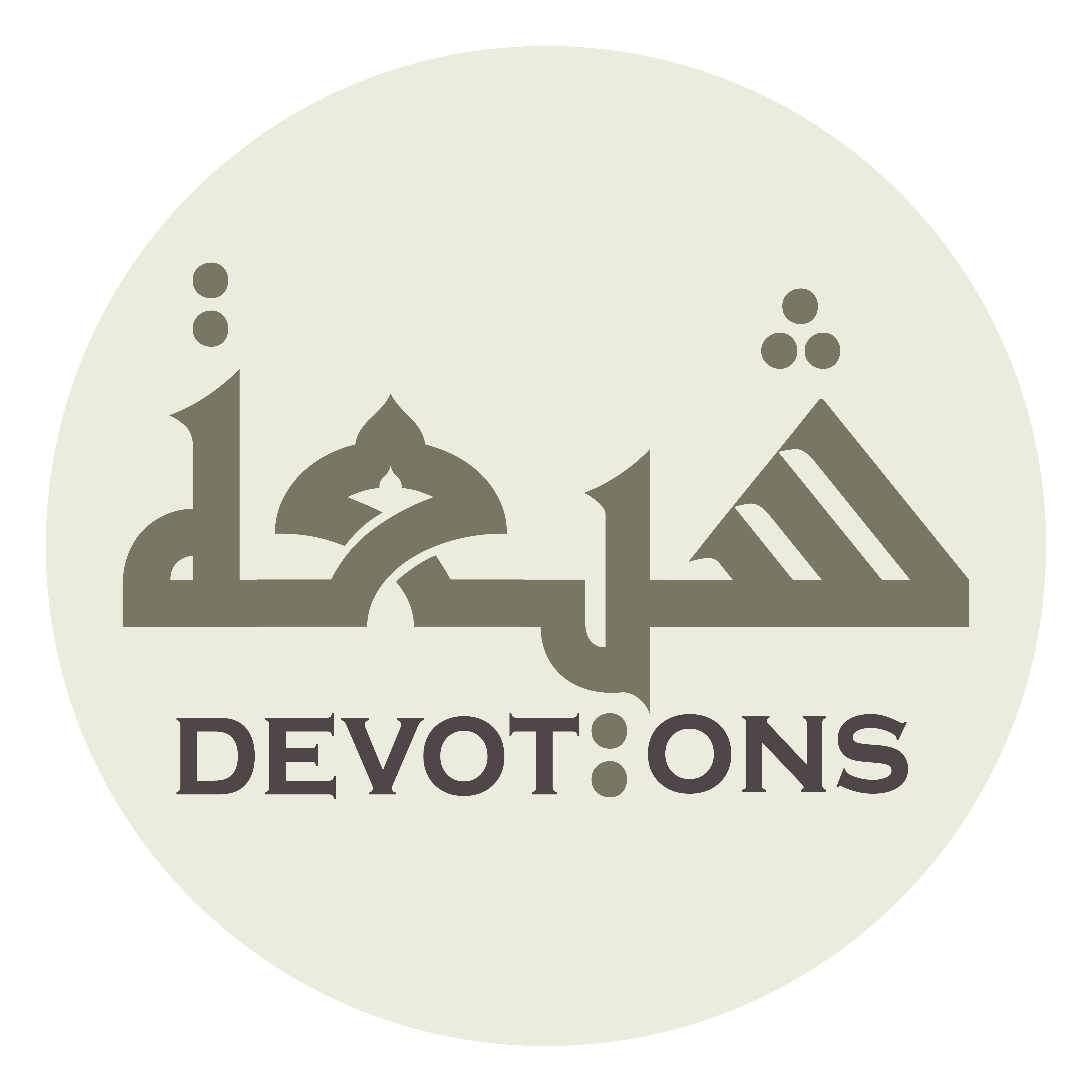 يَا أَجْوَدَ مِنْ كُلِّ جَوَادٍ

yā ajwada min kulli jawād

O Kindest of all those who are kind
Dua Jawshan Kabeer
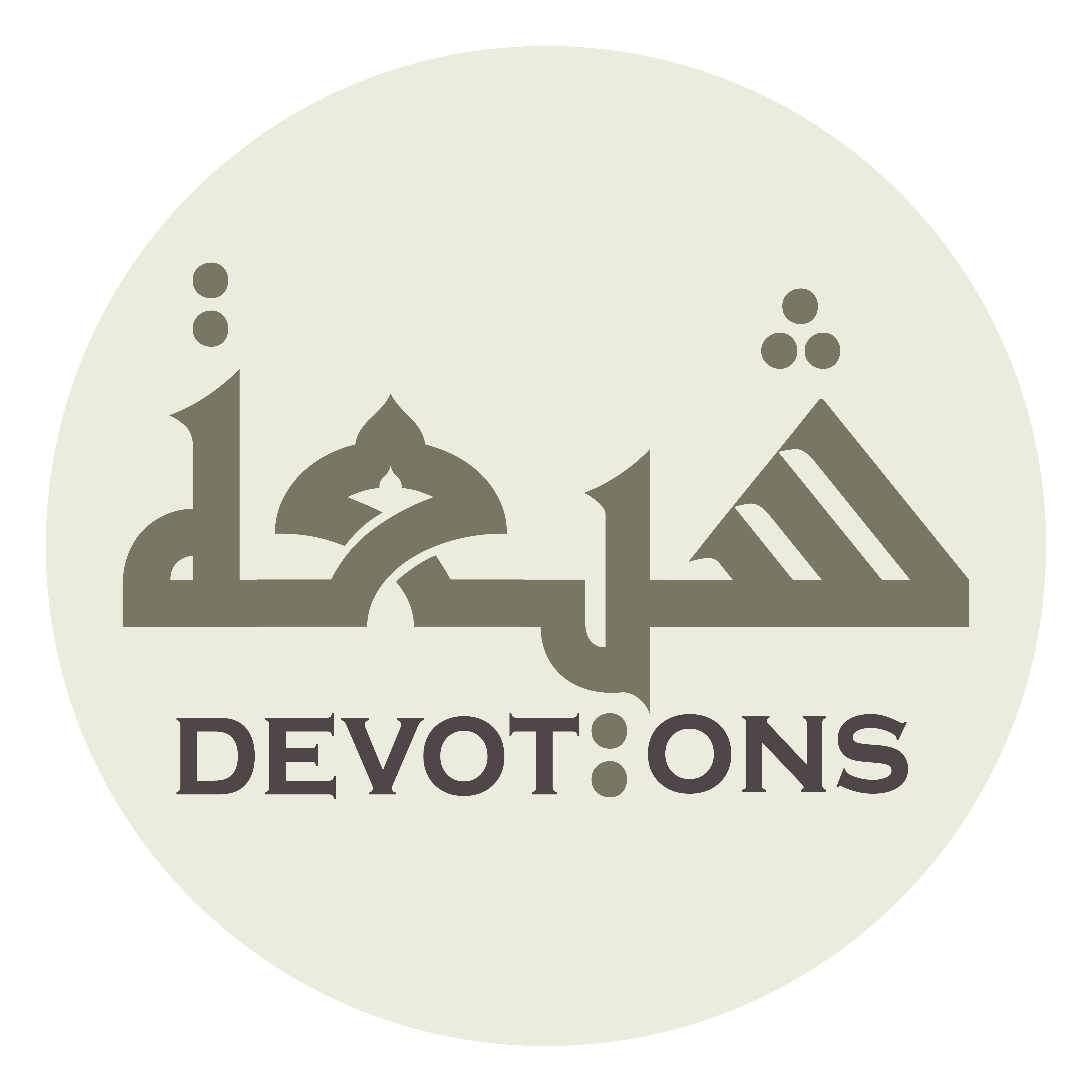 يَا أَرْأَفَ مِنْ كُلِّ رَؤُوفٍ

yā ar-afa min kulli ra-ūf

Praise be to You, there is no god but You,
Dua Jawshan Kabeer
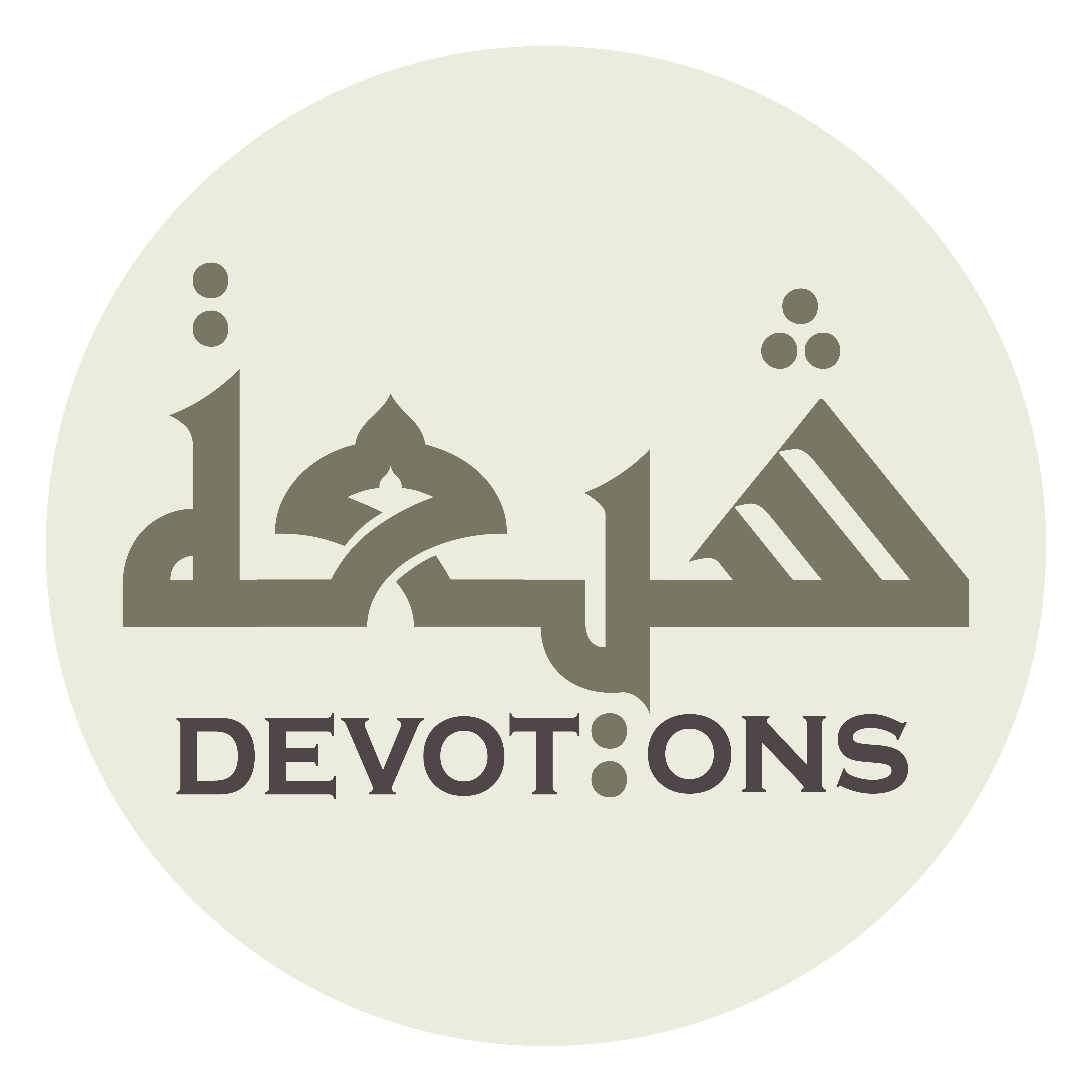 سُبْحَانَكَ يَا لَا إِلٰهَ إِلَّا اَنْتَ

subḥānaka yā lā ilāha illā ant

[I beseech you for] relief, relief
Dua Jawshan Kabeer
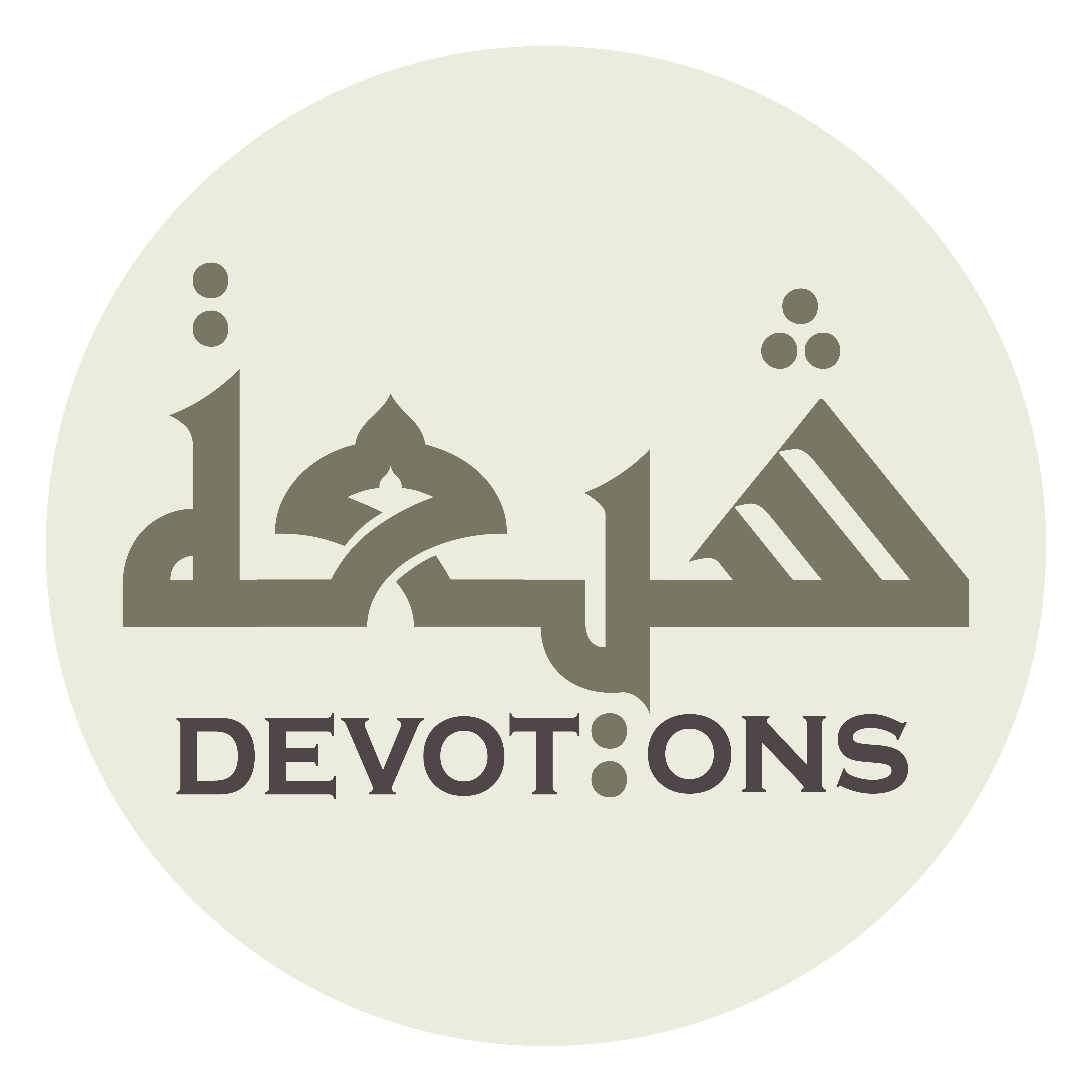 اَلغَوْثَ، اَلغَوْثَ

al ghawth, al ghawth

Protect us from the Fire, O Lord.
Dua Jawshan Kabeer
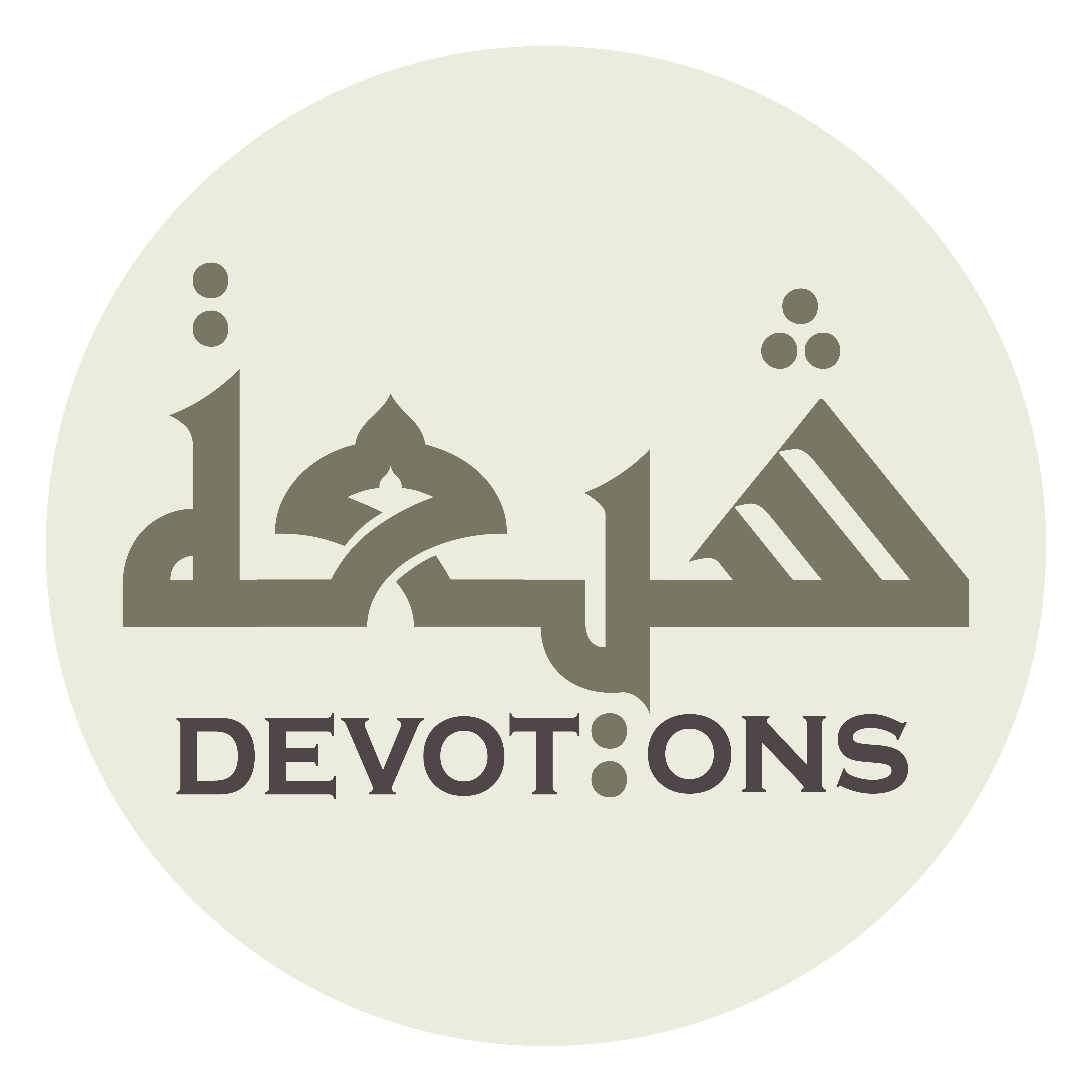 خَلِّصْنَا مِنَ النَّارِ يَا رَبِّ

khalliṣnā minan nāri yā rabb

46\100
Dua Jawshan Kabeer
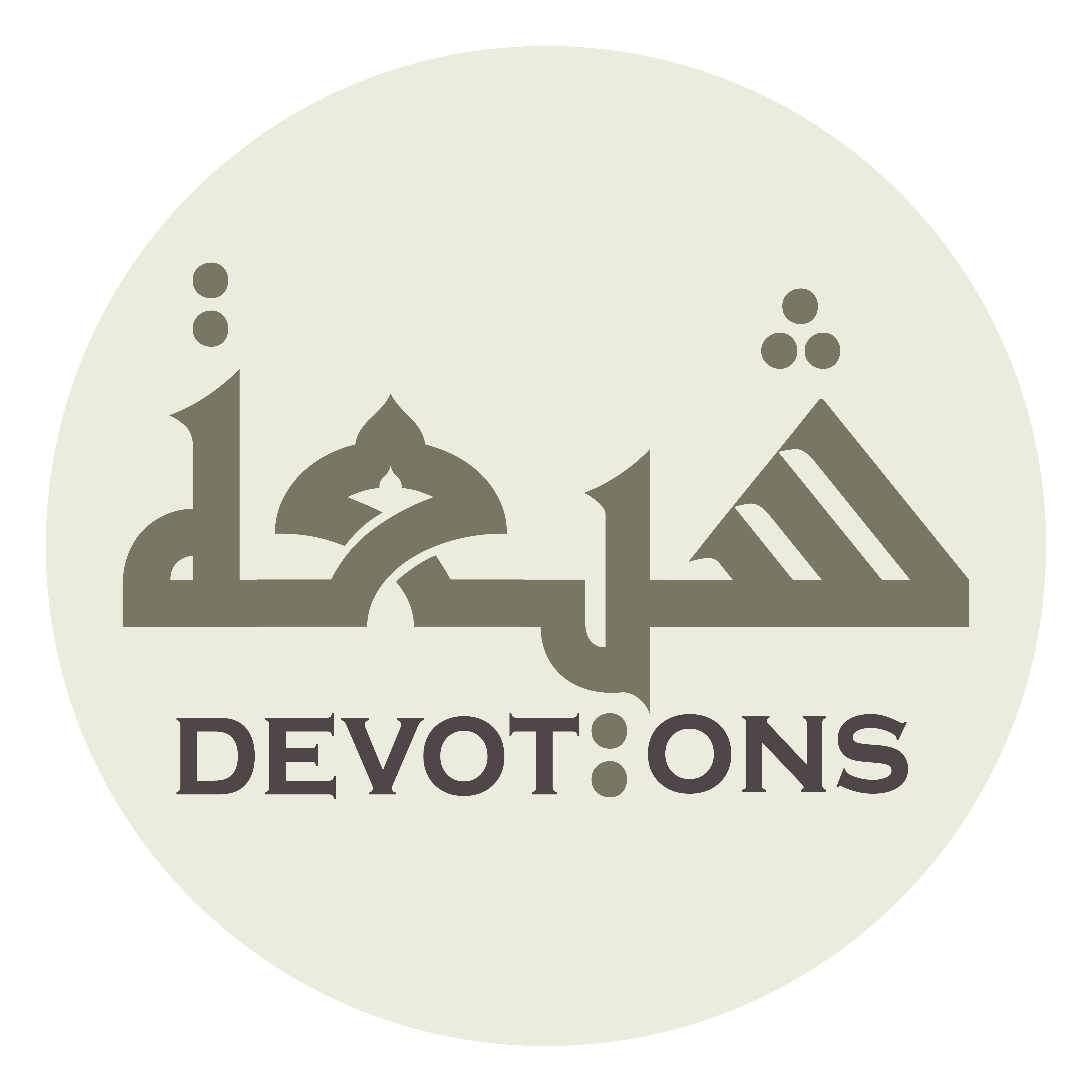 TO CURE INFANTILE PARALYSIS
Dua Jawshan Kabeer
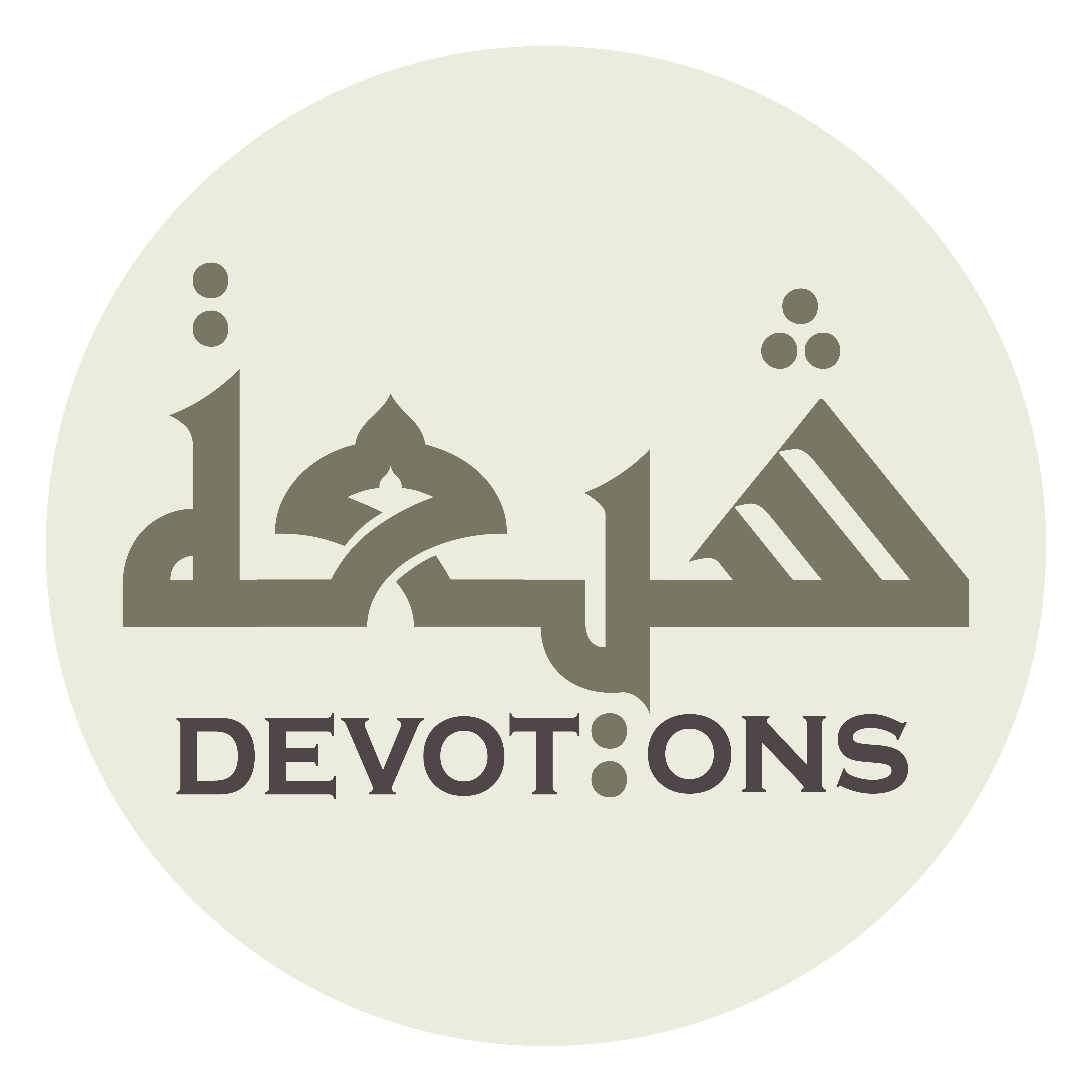 O Dominant who is not overpowered,
Dua Jawshan Kabeer
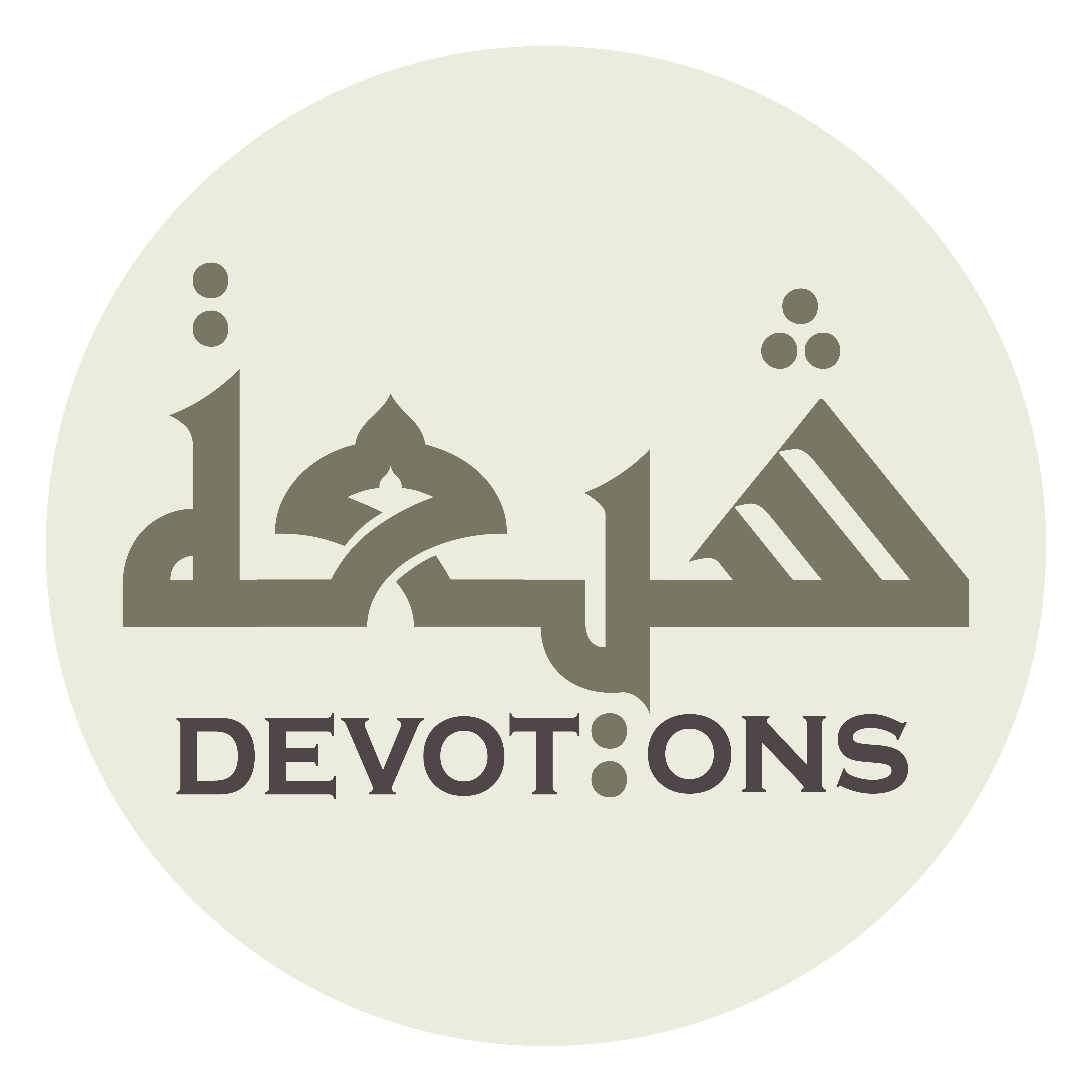 يَا غَالِبًا غَيْرَ مَغْلُوبٍ

yā ghāliban ghayra maghlūb

O Designer who is not made.
Dua Jawshan Kabeer
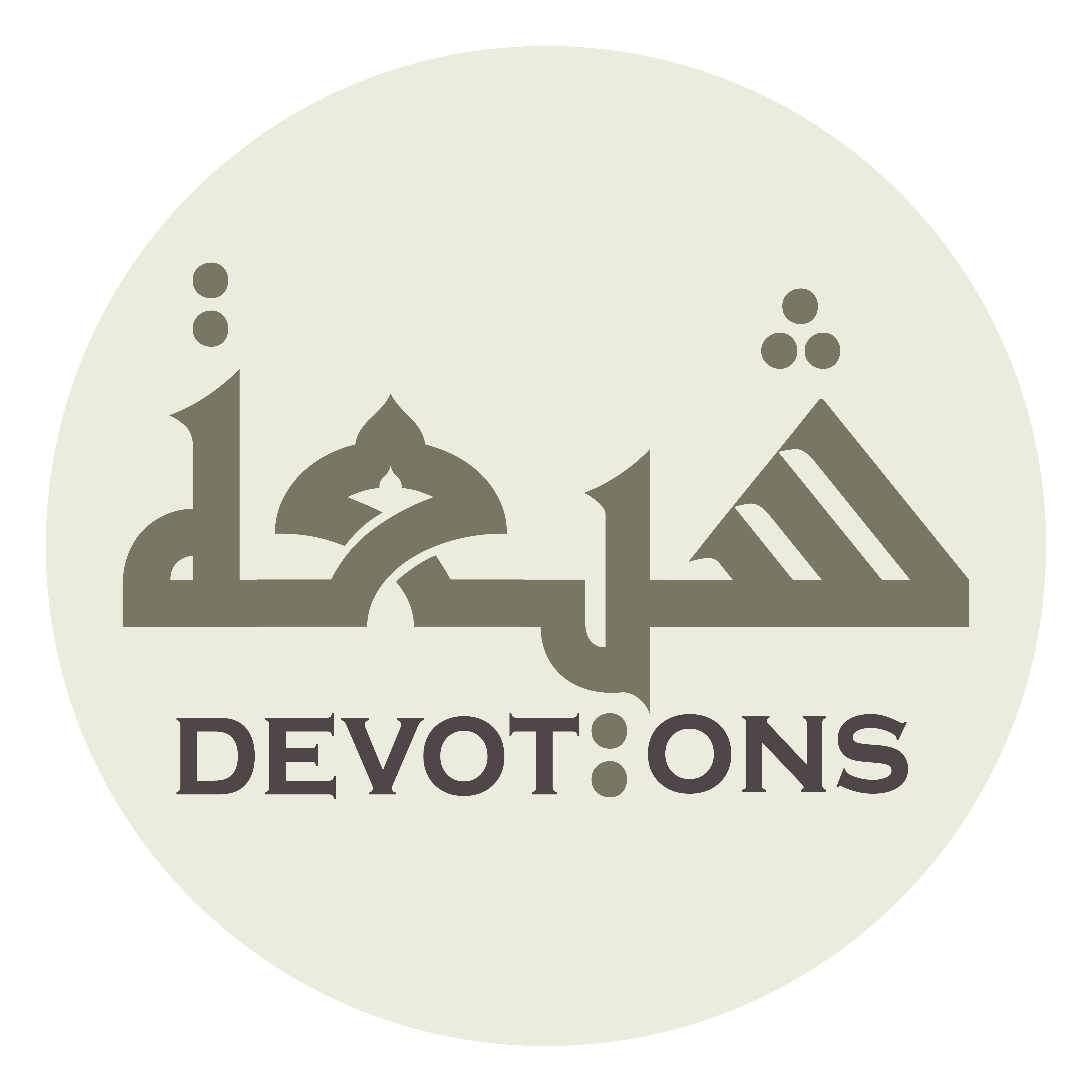 يَا صَانِعًا غَيْرَ مَصْنُوعٍ

yā ṣāni`an ghayra maṣnū`

O Creator who is not created,
Dua Jawshan Kabeer
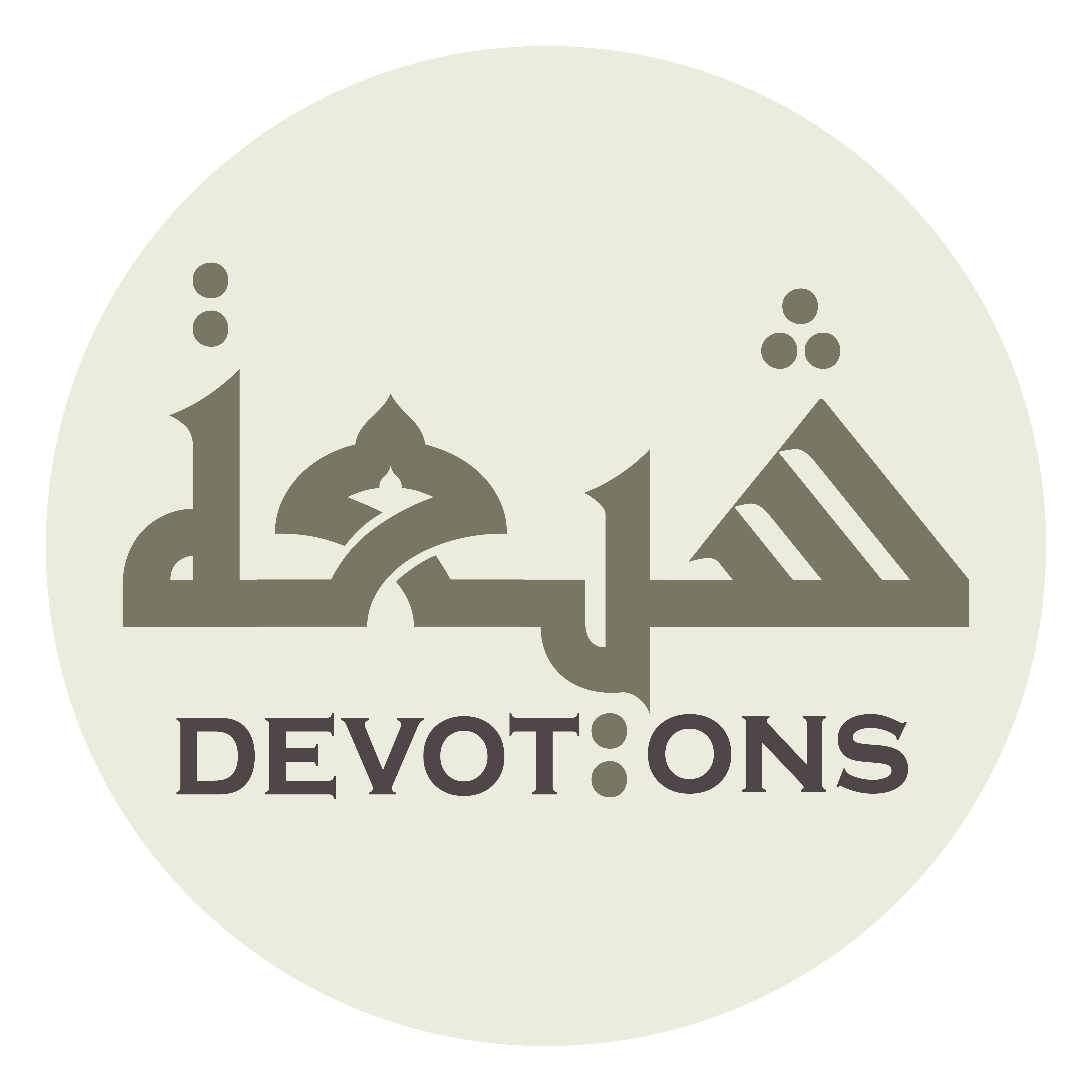 يَا خَالِقًا غَيْرَ مَخْلُوقٍ

yā khāliqan ghayra makhlūq

O Master and not the slave,
Dua Jawshan Kabeer
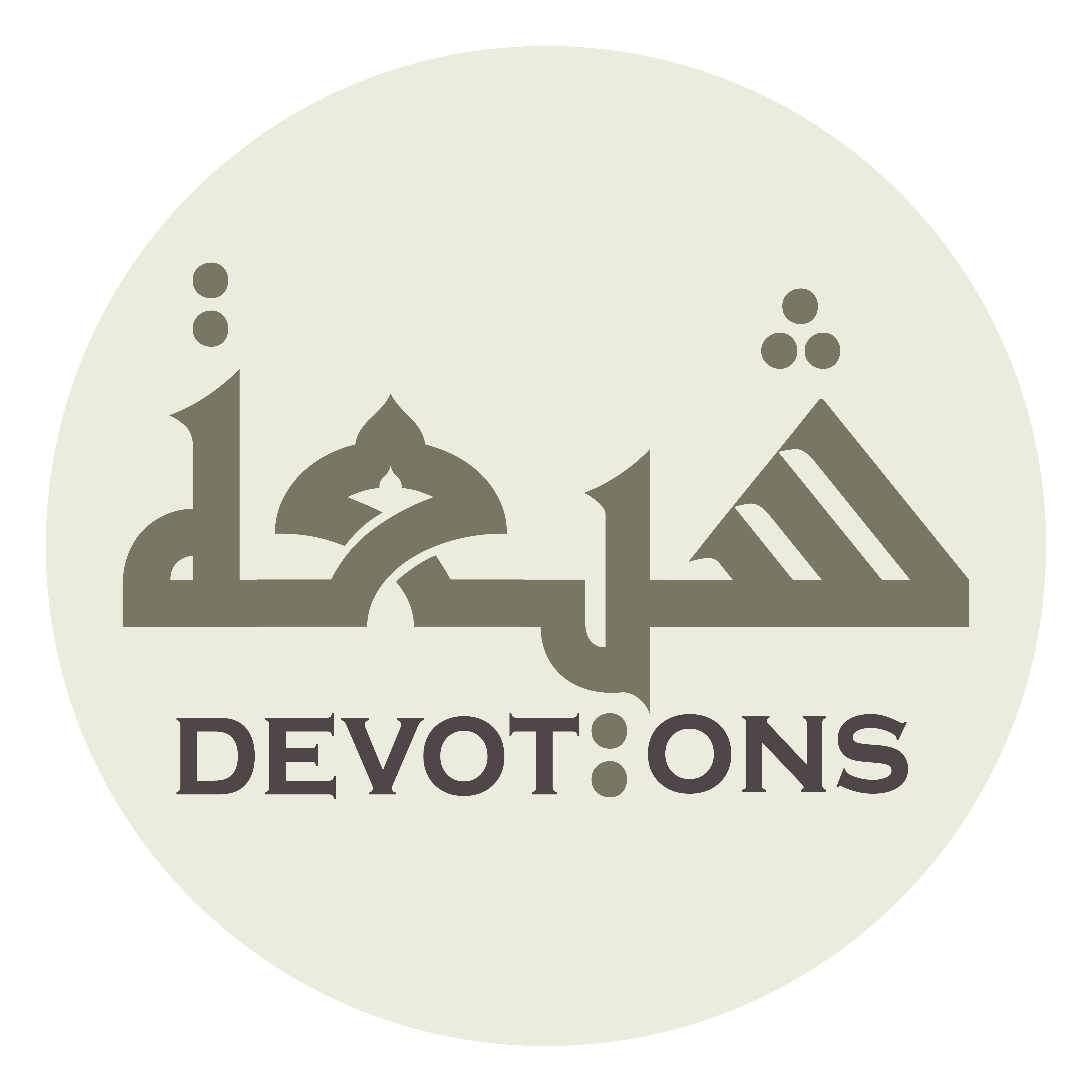 يَا مَالِكًا غَيْرَ مَمْلُوكٍ

yā mālikan ghayra mamlūk

O All-Dominant who is not dominated,
Dua Jawshan Kabeer
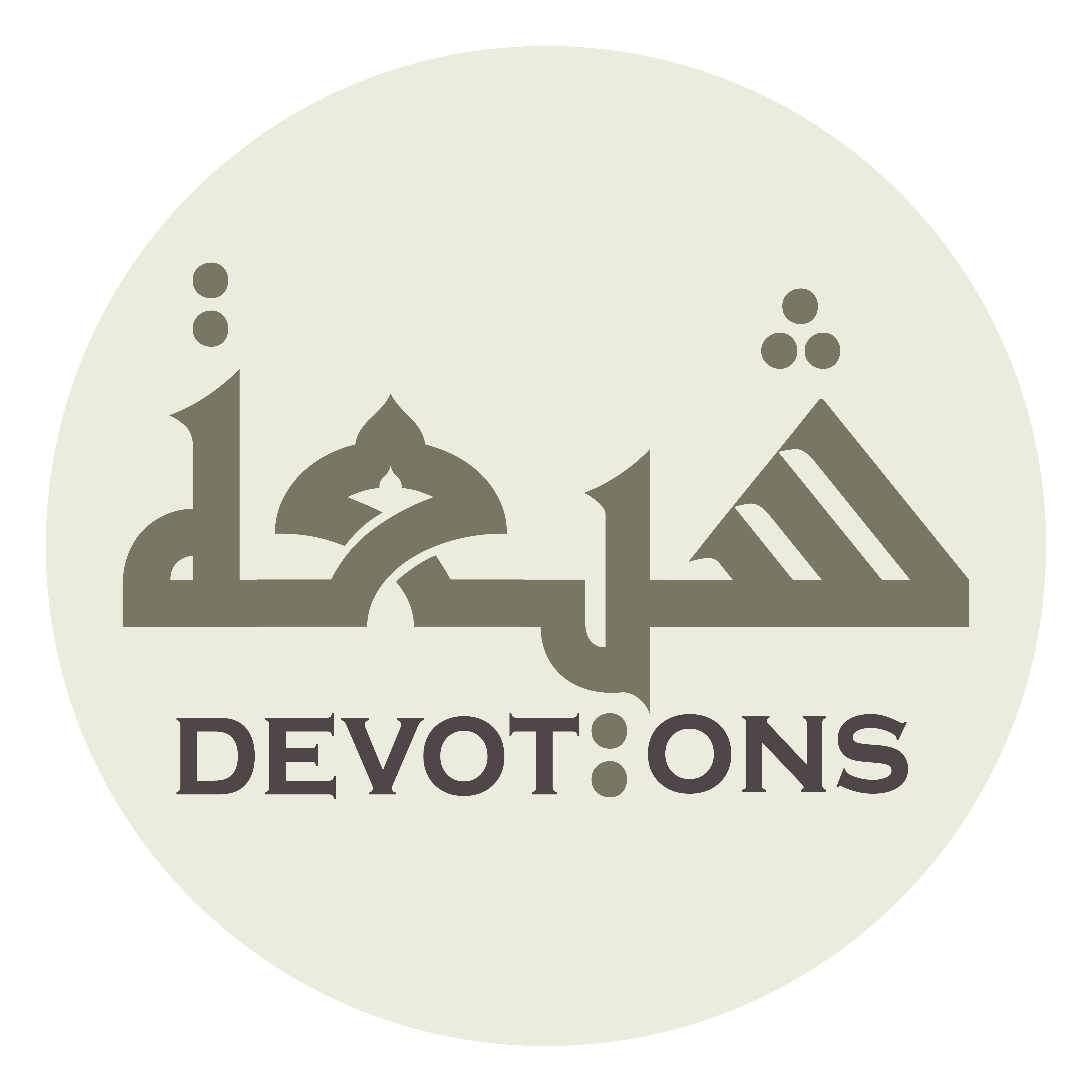 يَا قَاهِرًا غَيْرَ مَقْهُورٍ

yā qāhiran ghayra maqhūr

O Exalter and the Exalted,
Dua Jawshan Kabeer
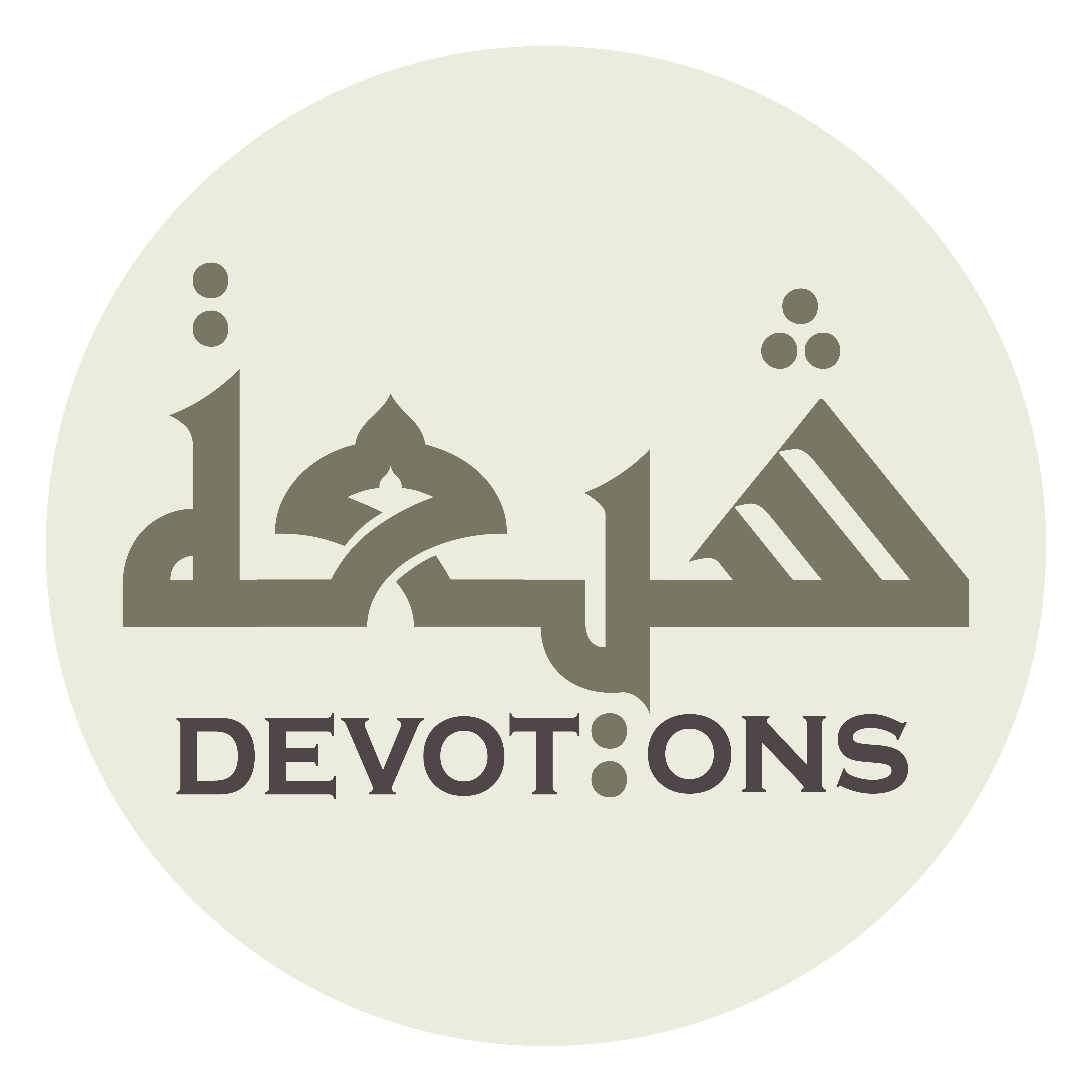 يَا رَافِعًا غَيْرَ مَرْفُوعٍ

yā rāfi`an ghayra mar-fū`

O Protector who needs no protection,
Dua Jawshan Kabeer
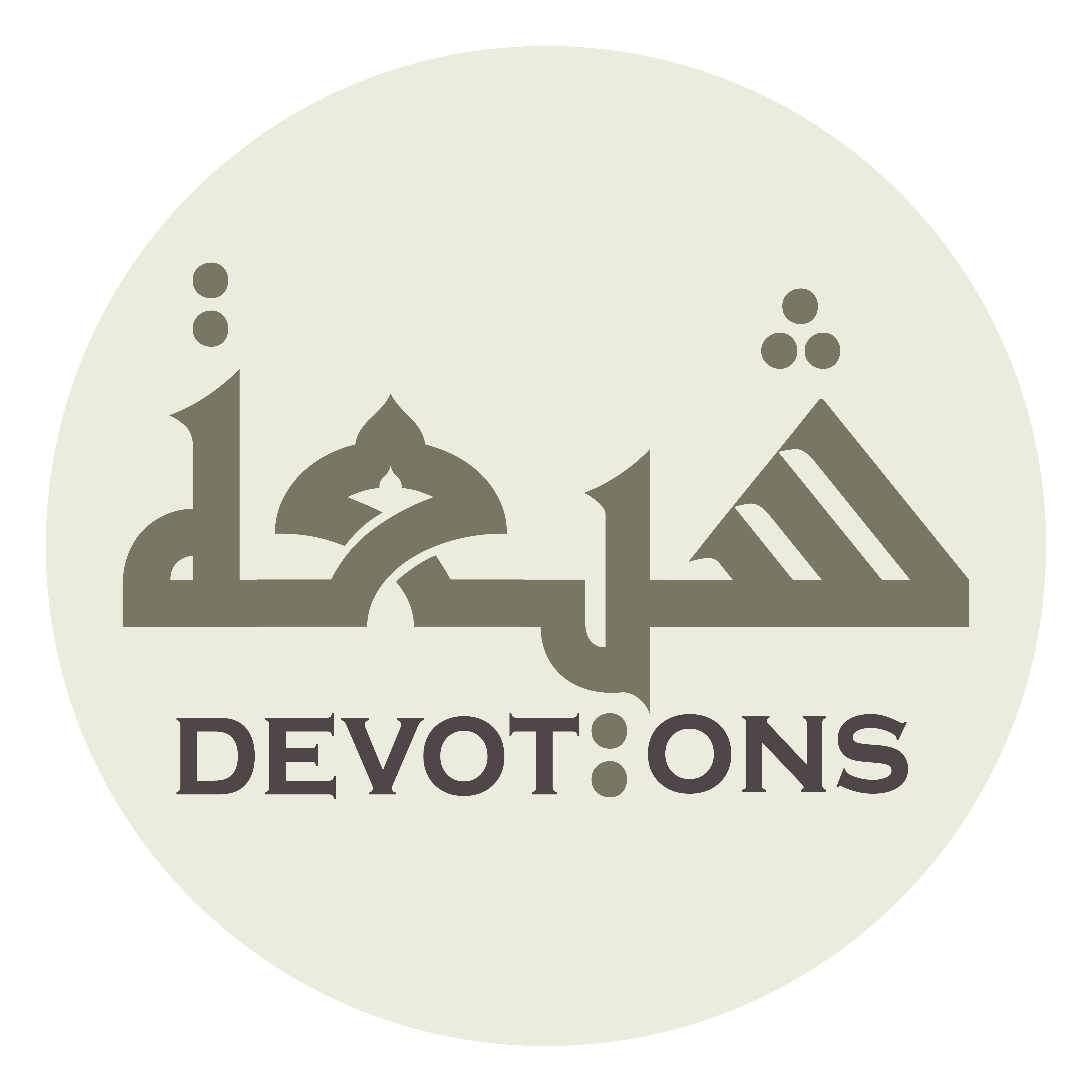 يَا حَافِظًا غَيْرَ مَحْفُوظٍ

yā ḥāfiẓan ghayra maḥfūẓ

O Helper who needs no help,
Dua Jawshan Kabeer
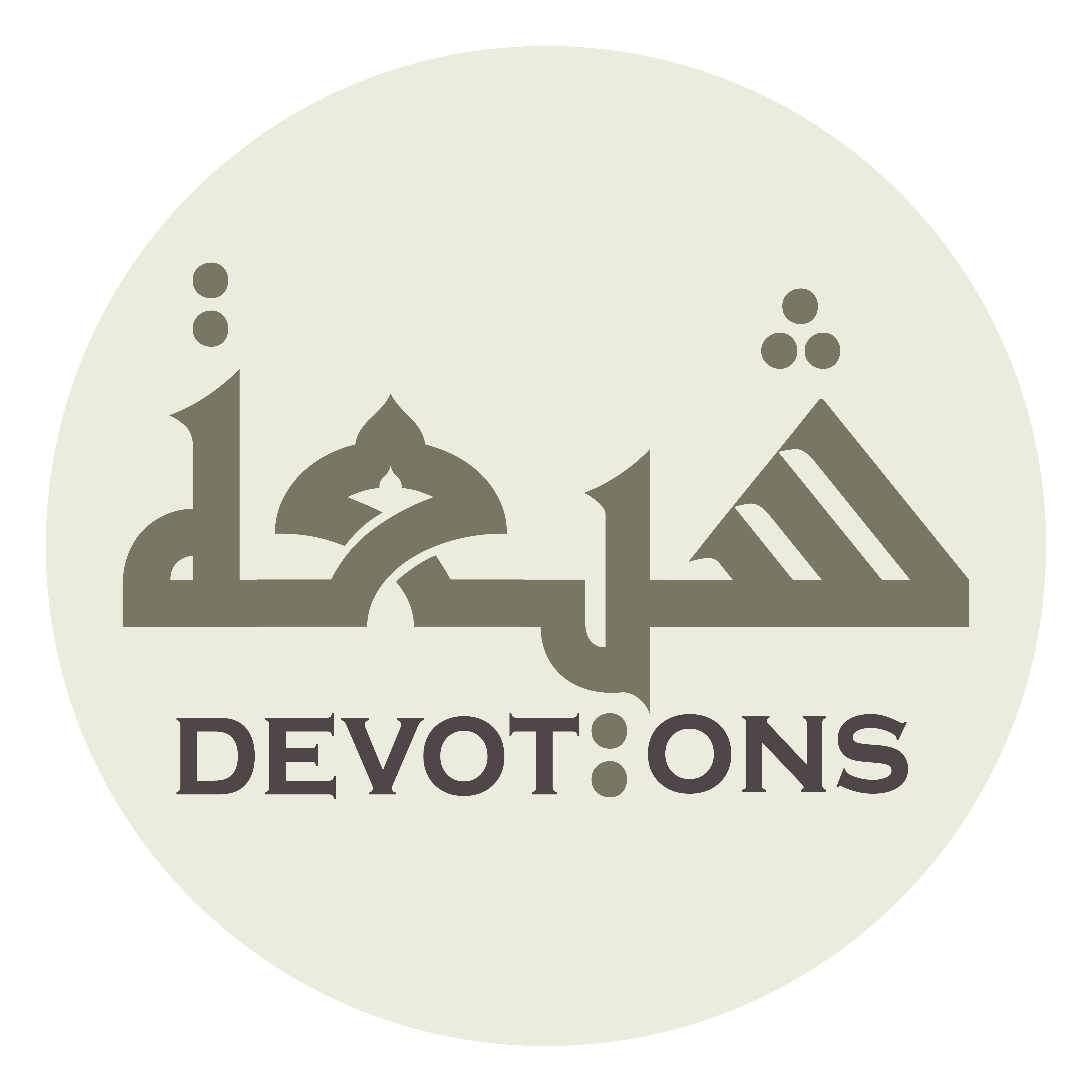 يَا نَاصِرًا غَيْرَ مَنْصُورٍ

yā nāṣiran ghayra manṣūr

O Witness who is not absent,
Dua Jawshan Kabeer
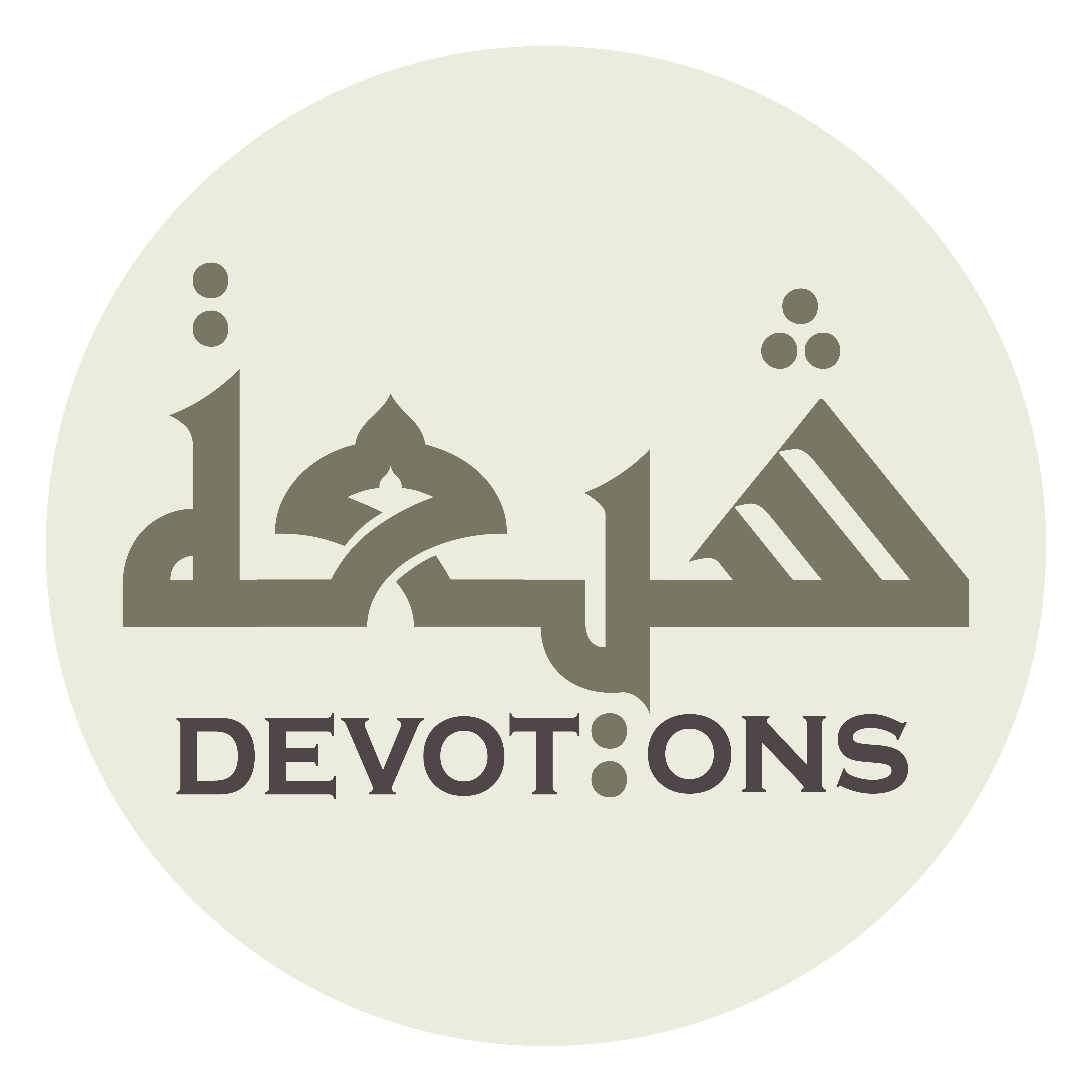 يَا شَاهِدًا غَيْرَ غَائِبٍ

yā shāhidan ghayra ghā-ib

O Near who is not distant.
Dua Jawshan Kabeer
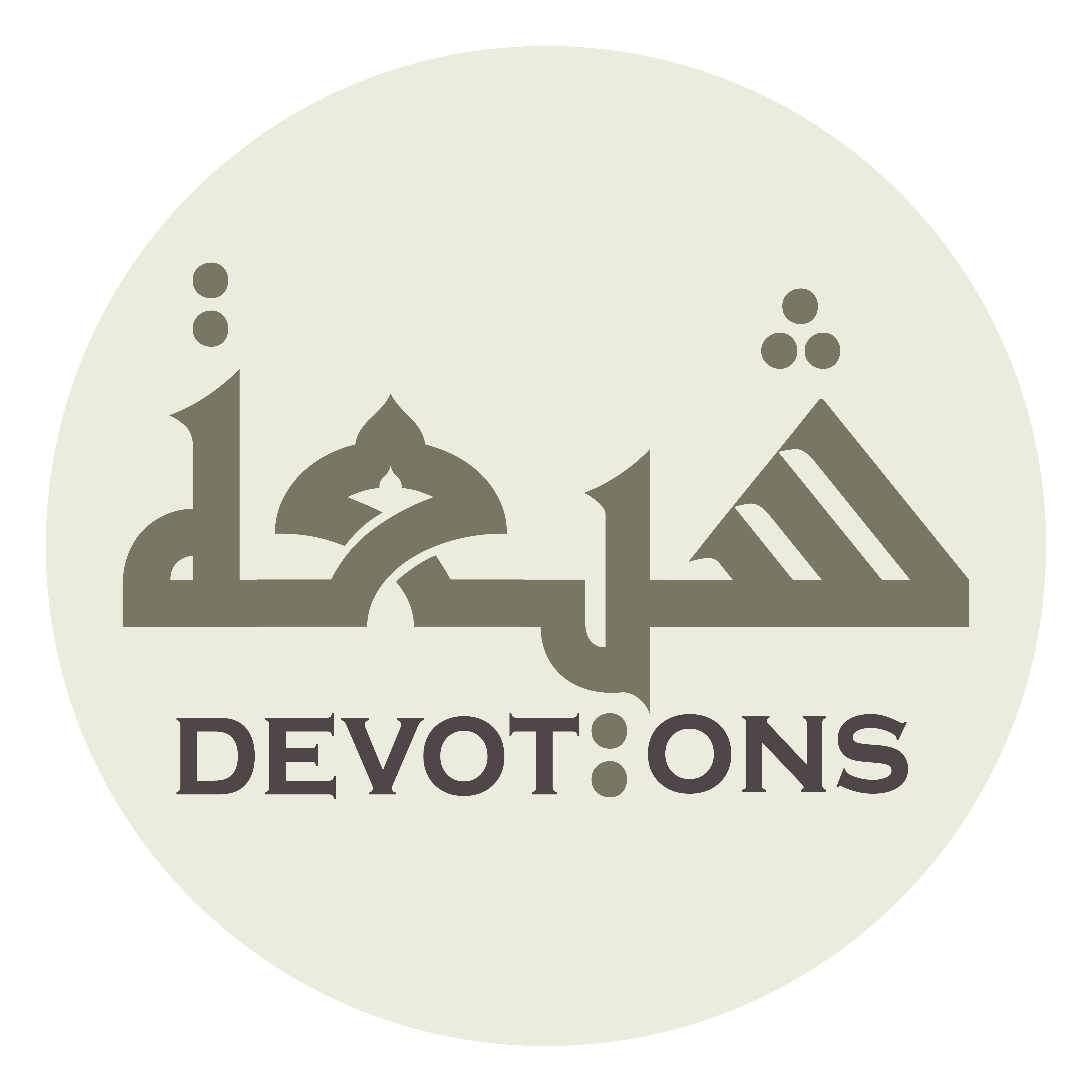 يَا قَرِيبًا غَيْرَ بَعِيدٍ

yā qarīban ghayra ba`īd

Praise be to You, there is no god but You,
Dua Jawshan Kabeer
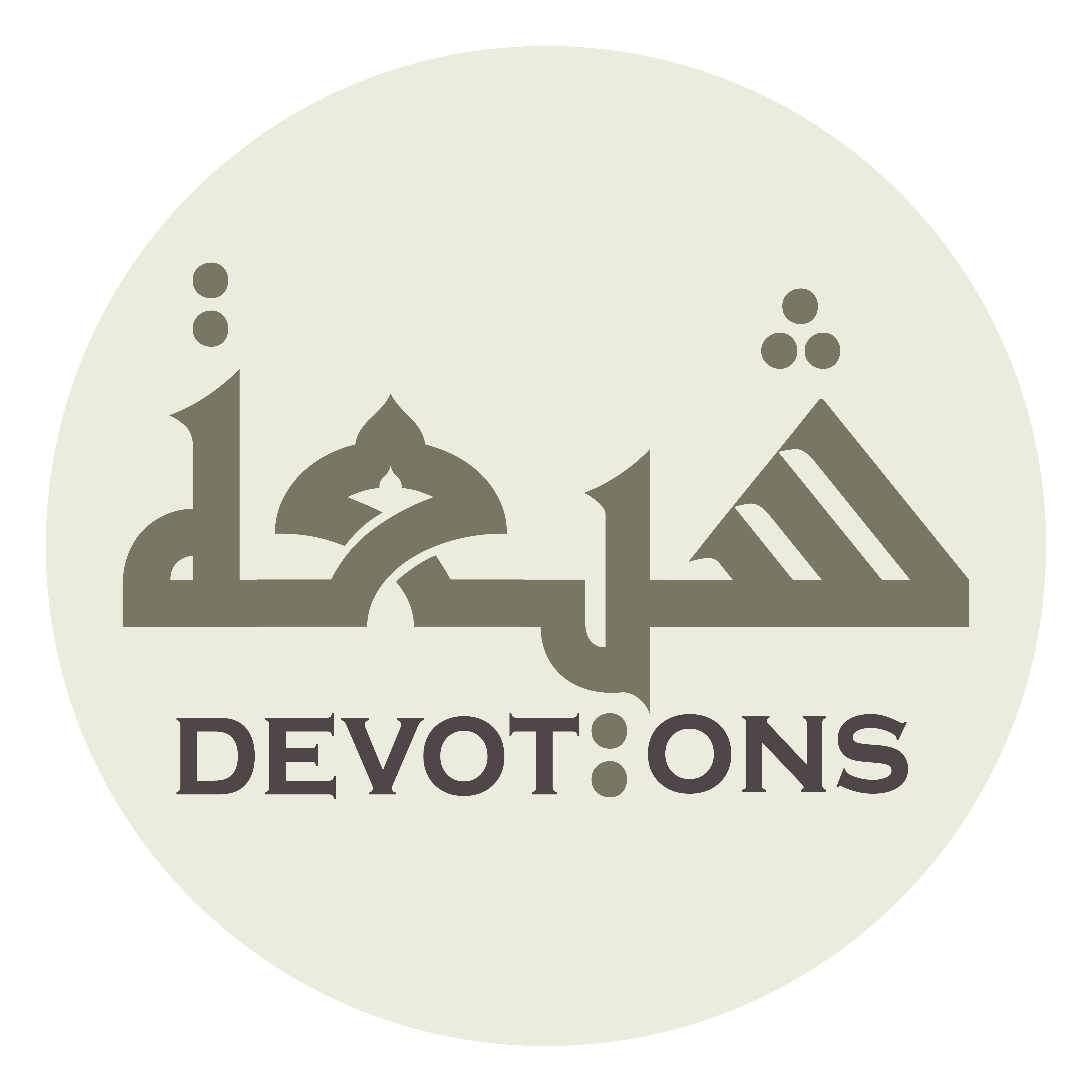 سُبْحَانَكَ يَا لَا إِلٰهَ إِلَّا اَنْتَ

subḥānaka yā lā ilāha illā ant

[I beseech you for] relief, relief
Dua Jawshan Kabeer
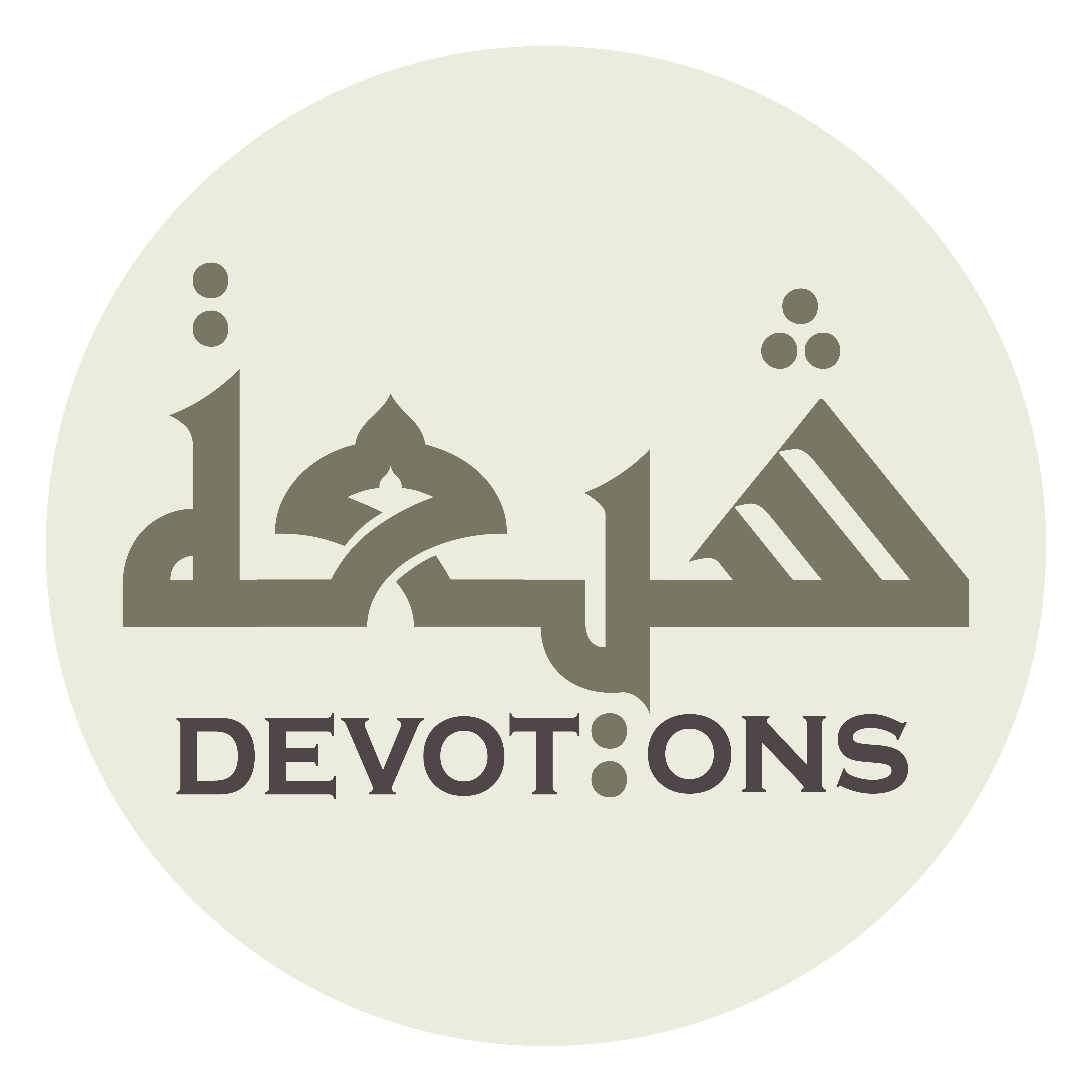 اَلغَوْثَ، اَلغَوْثَ

al ghawth, al ghawth

Protect us from the Fire, O Lord.
Dua Jawshan Kabeer
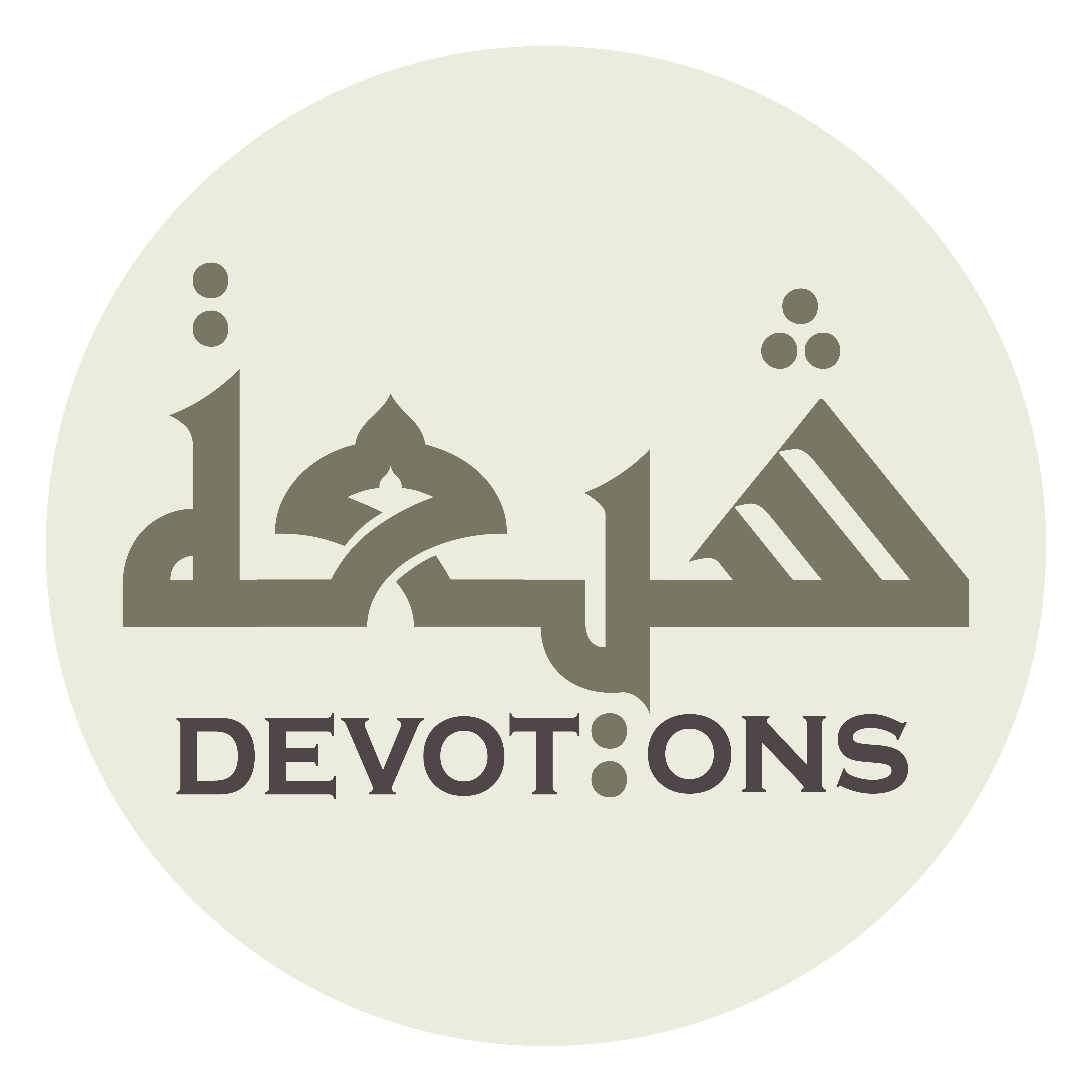 خَلِّصْنَا مِنَ النَّارِ يَا رَبِّ

khalliṣnā minan nāri yā rabb

47\100
Dua Jawshan Kabeer
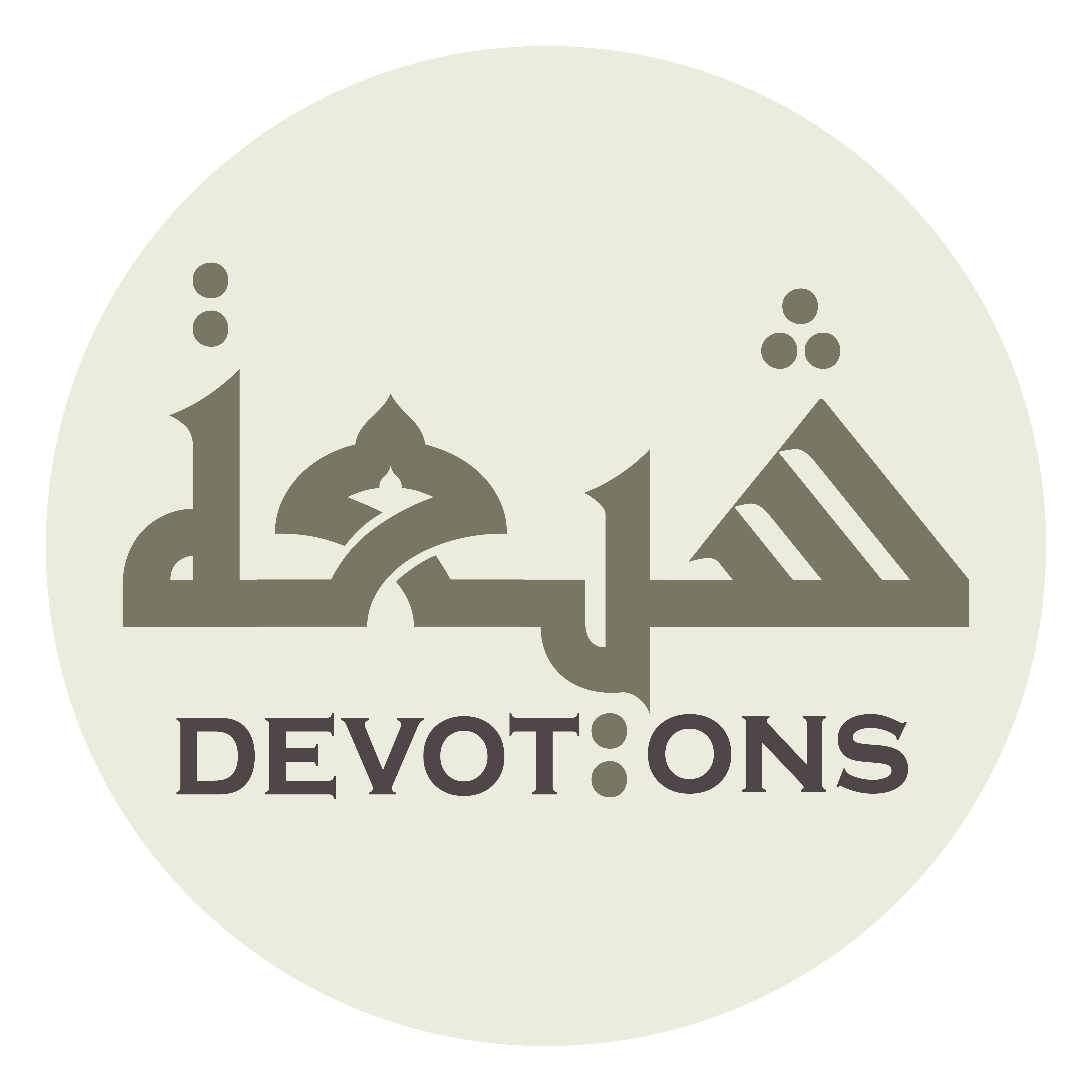 TO CURE EPILEPSY
Dua Jawshan Kabeer
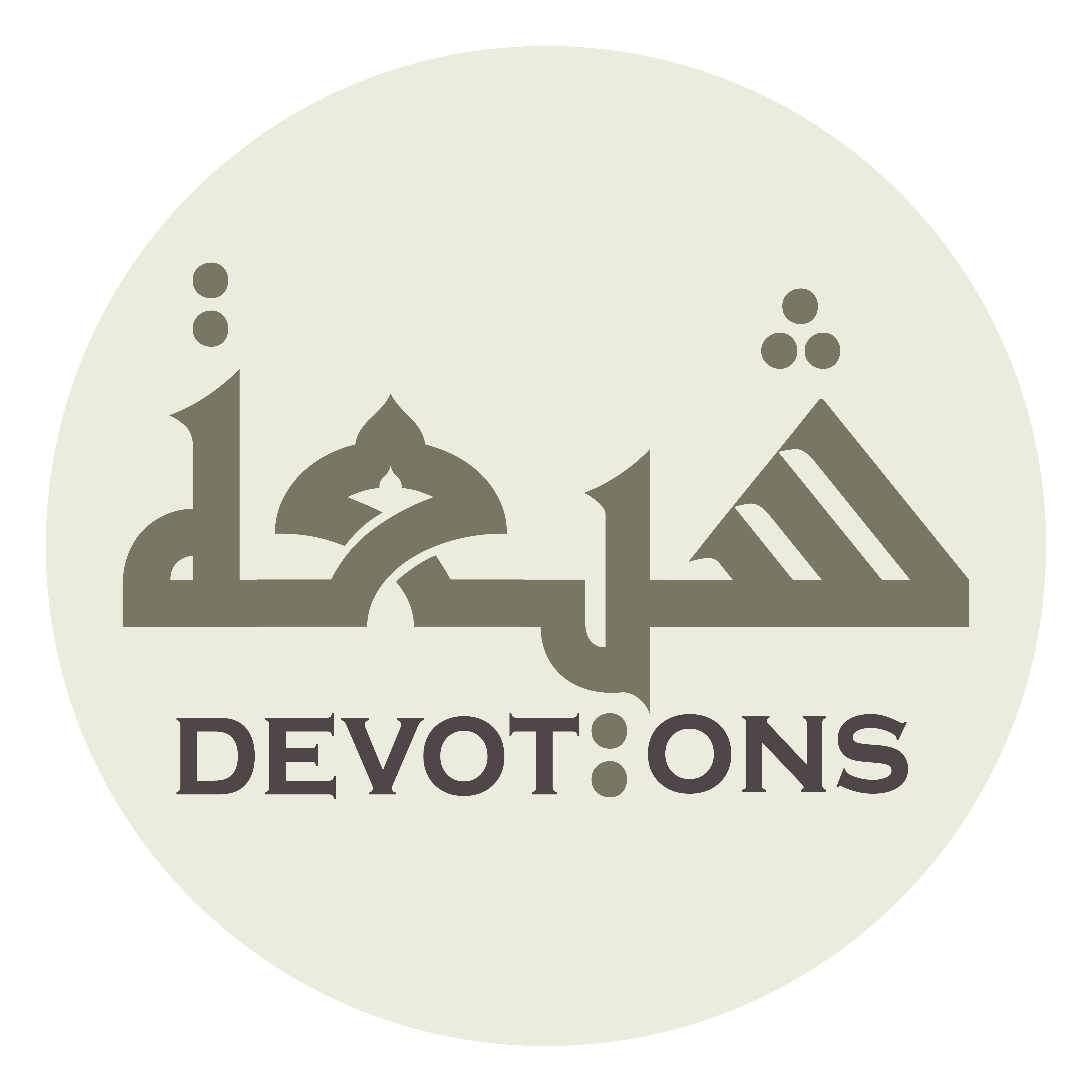 O Light of lights,
Dua Jawshan Kabeer
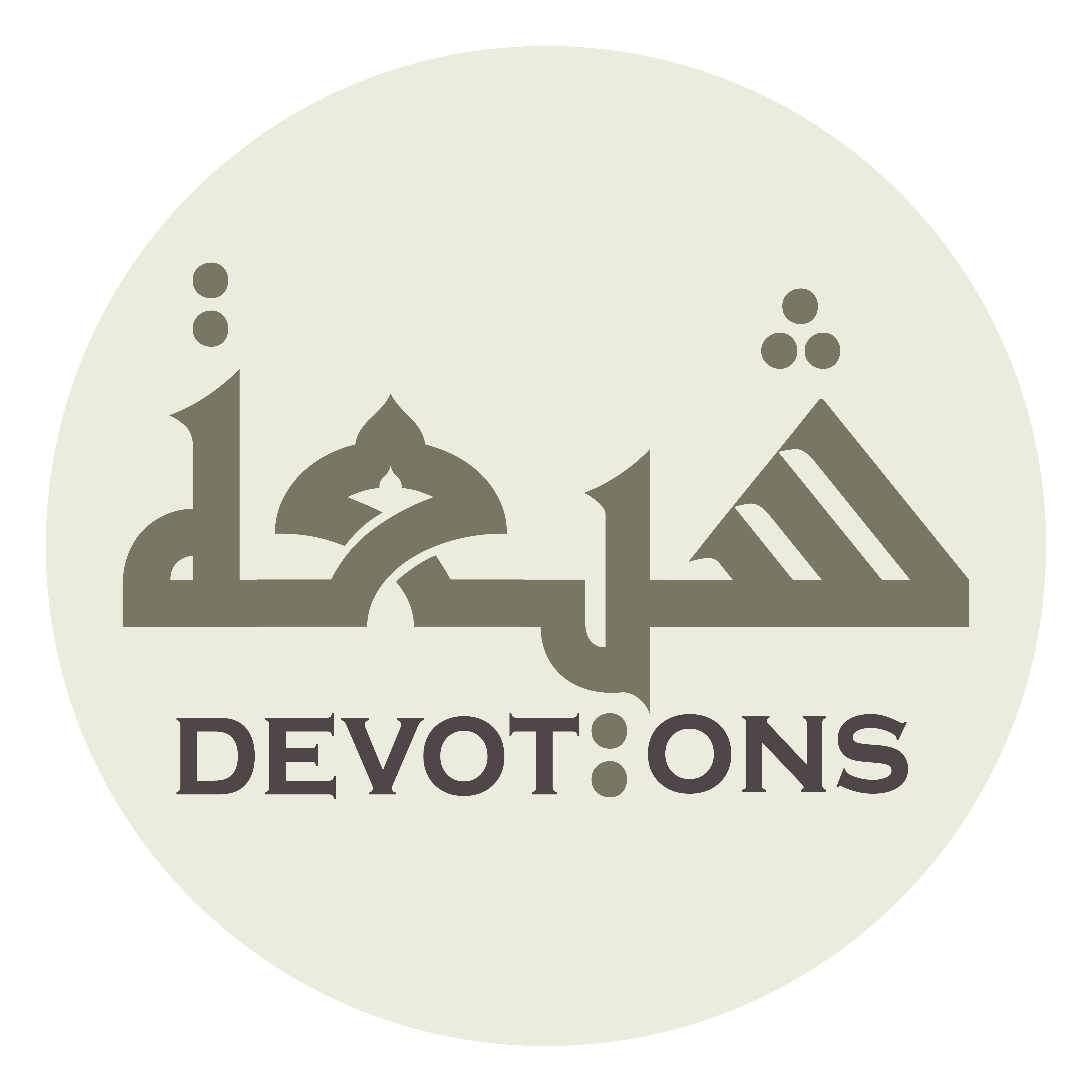 يَا نُورَ النُّورِ

yā nūran nūr

O Illuminator of light,
Dua Jawshan Kabeer
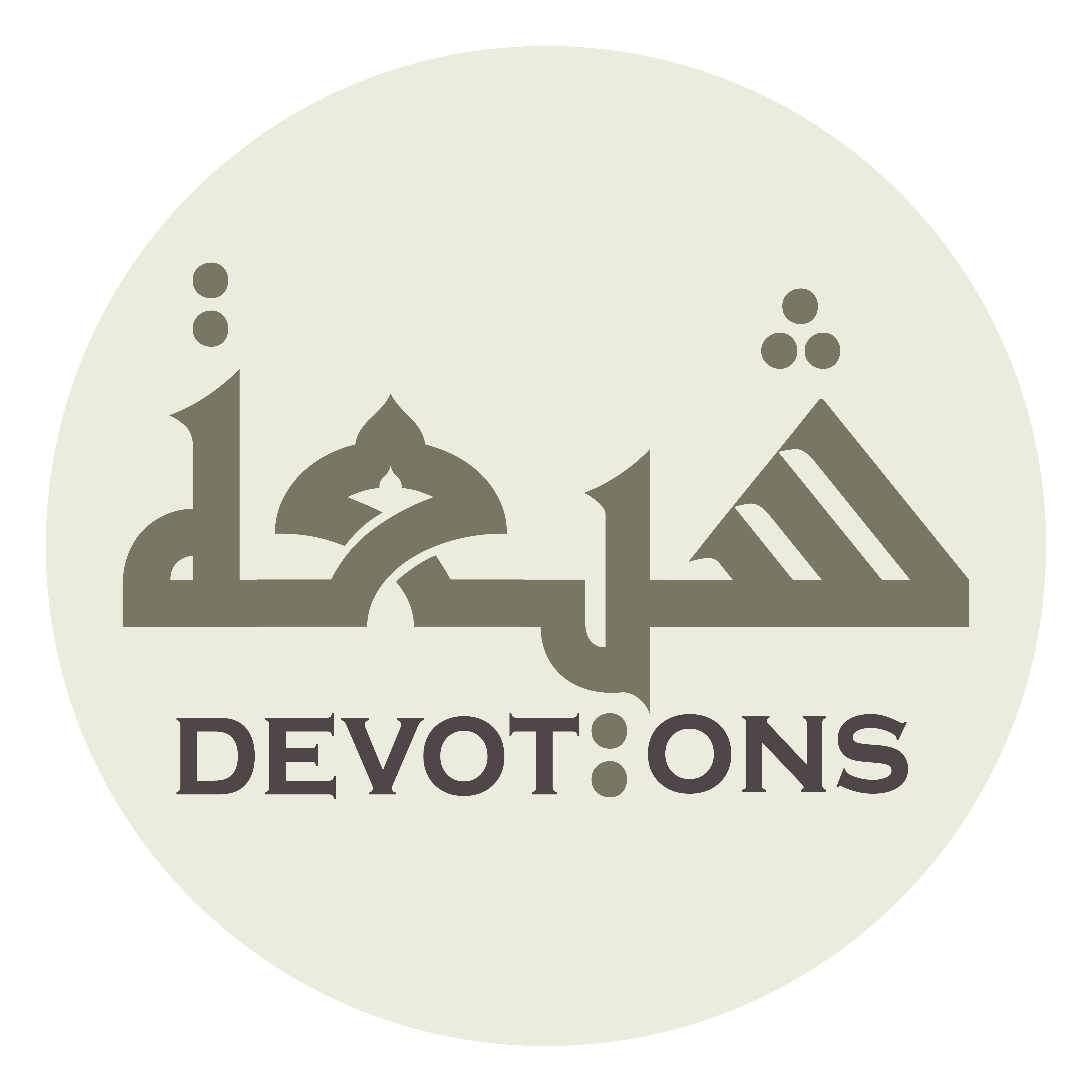 يَا مُنَوِّرَ النُّورِ

yā munawwiran nūr

O Creator of light
Dua Jawshan Kabeer
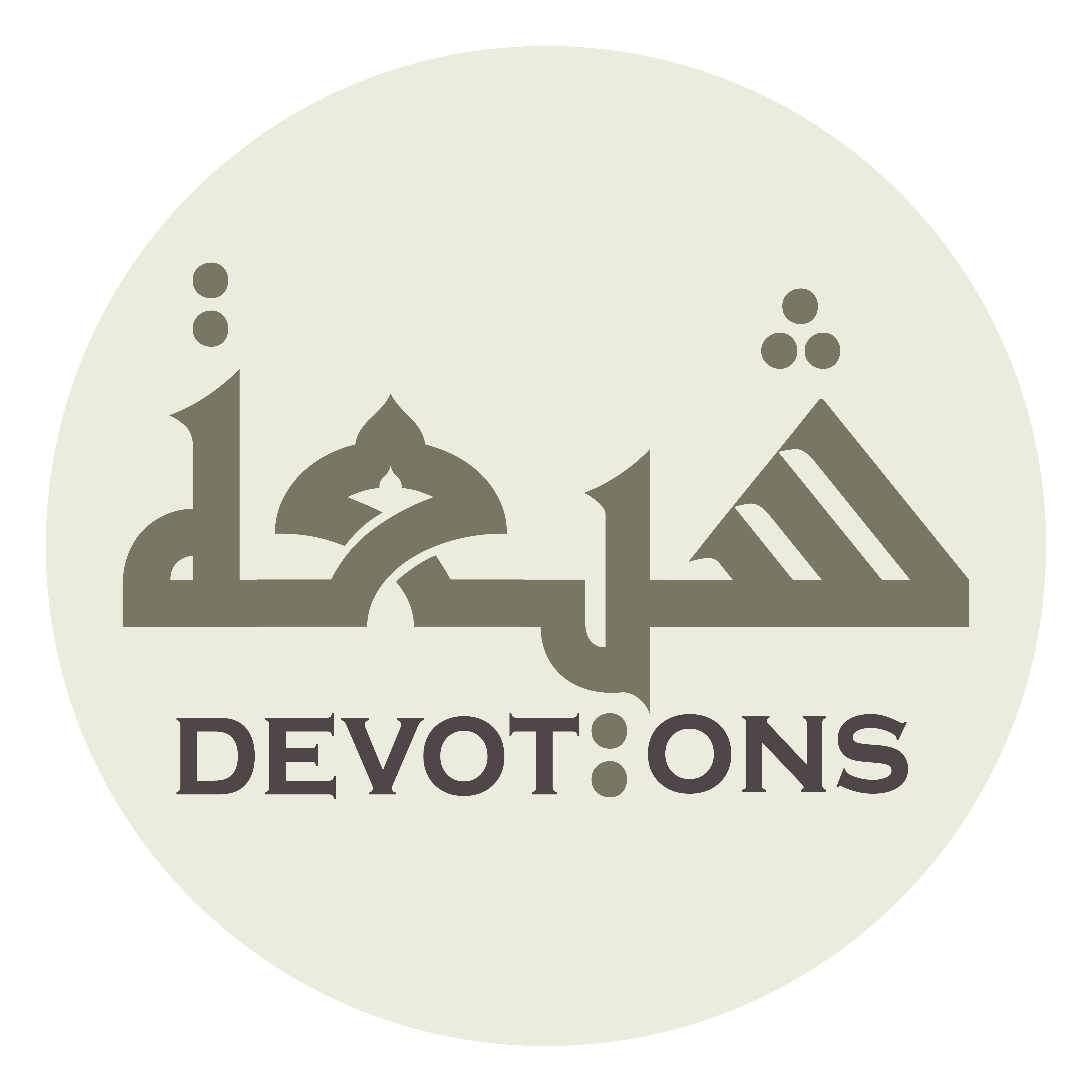 يَا خَالِقَ النُّورِ

yā khāliqan nūr

O Planner of light,
Dua Jawshan Kabeer
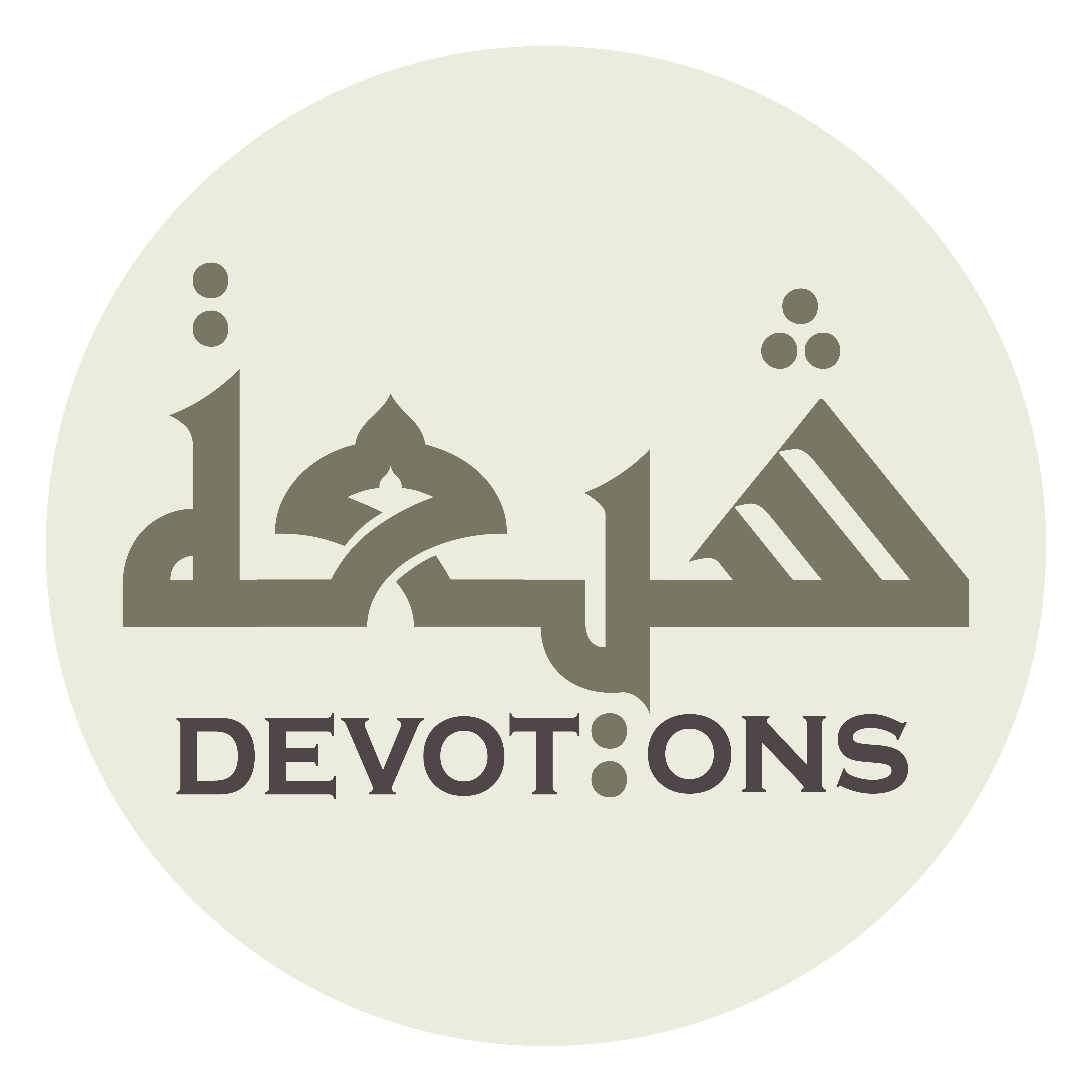 يَا مُدَبِّرَ النُّورِ

yā mudabbiran nūr

O Estimator of light,
Dua Jawshan Kabeer
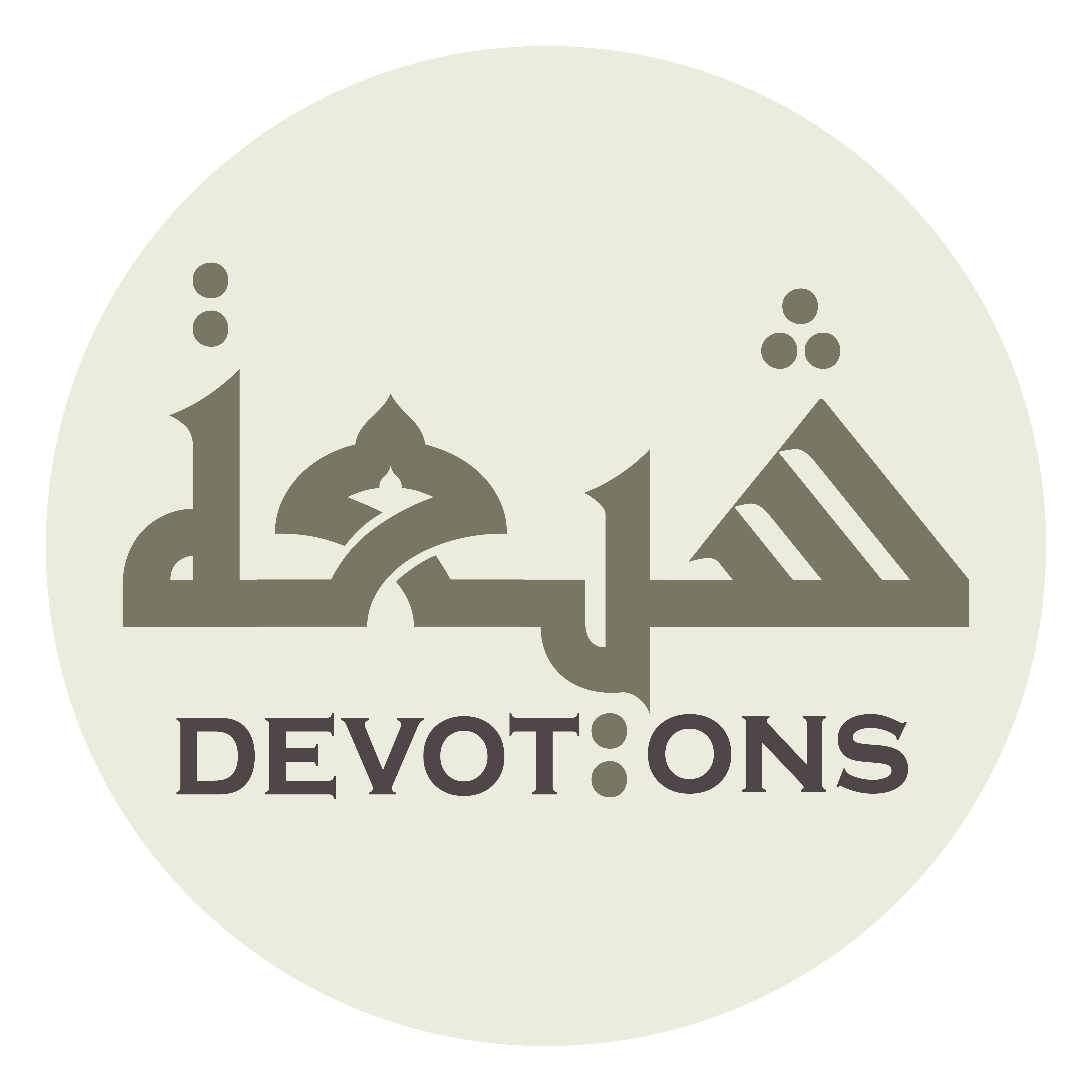 يَا مُقَدِّرَ النُّورِ

yā muqaddiran nūr

O Light of all lights,
Dua Jawshan Kabeer
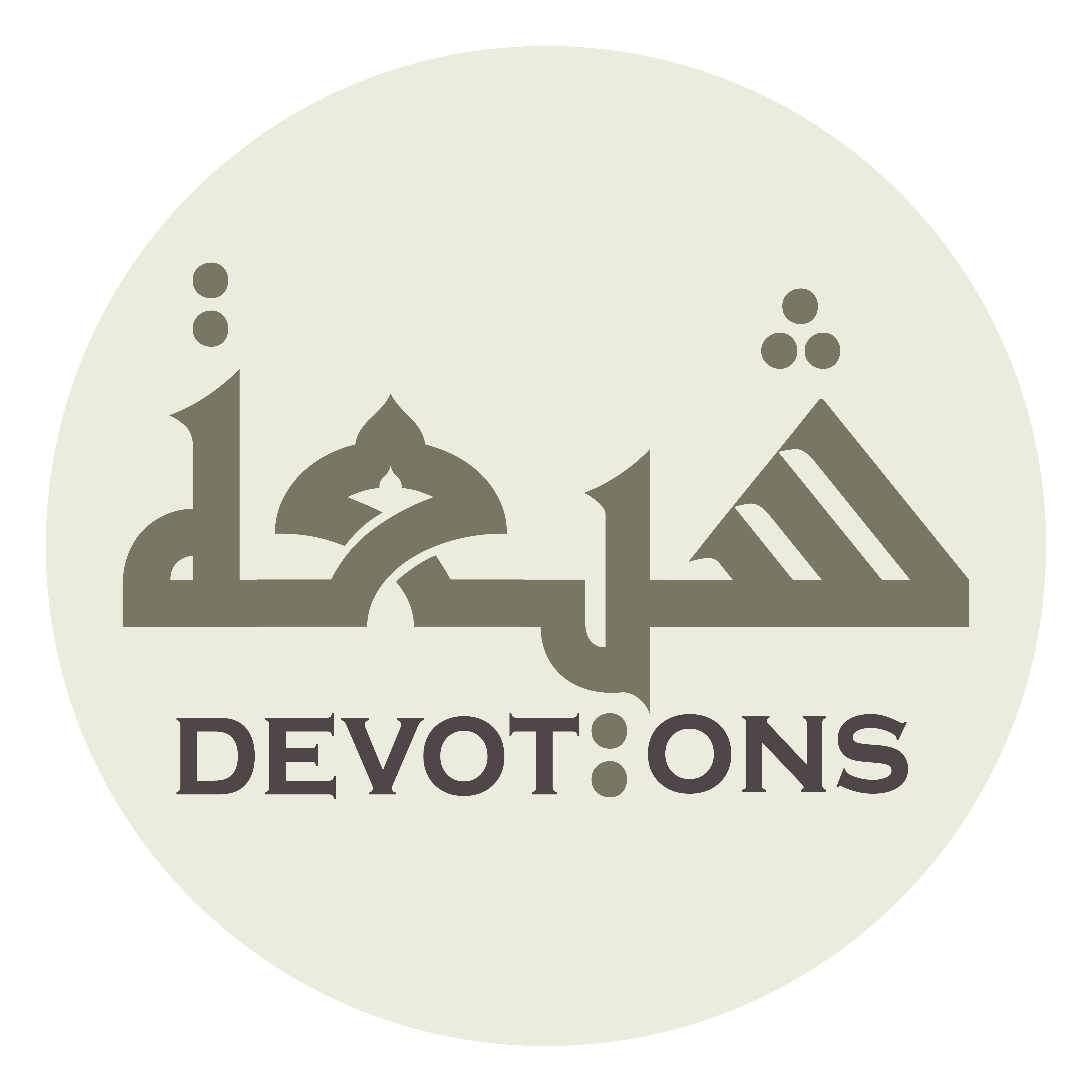 يَا نُورَ كُلِّ نُورٍ

yā nūra kulli nūr

O Light that precedes in existence every light,
Dua Jawshan Kabeer
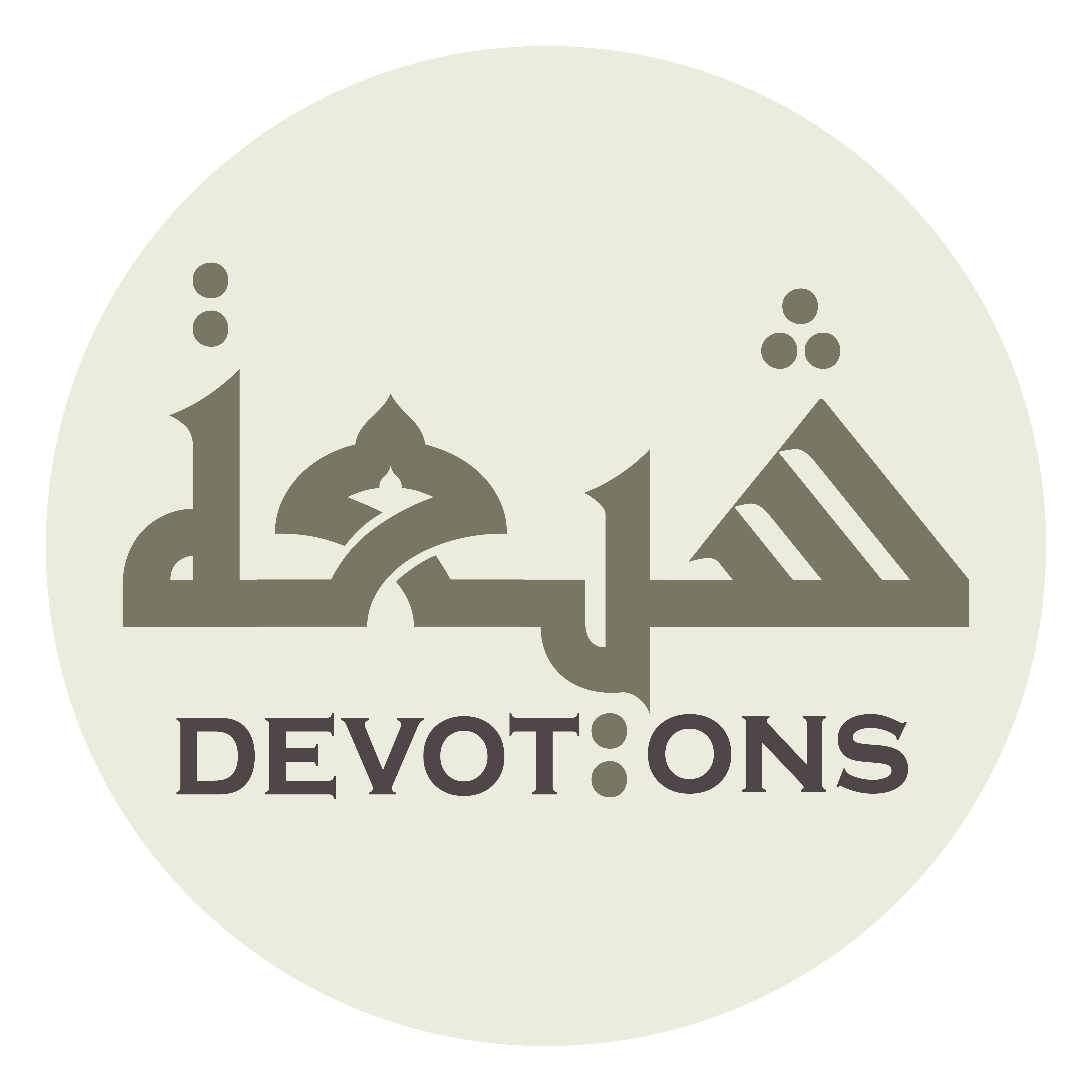 يَا نُورًا قَبْلَ كُلِّ نُورٍ

yā nūran qabla kulli nūr

O Light that will survive all lights,
Dua Jawshan Kabeer
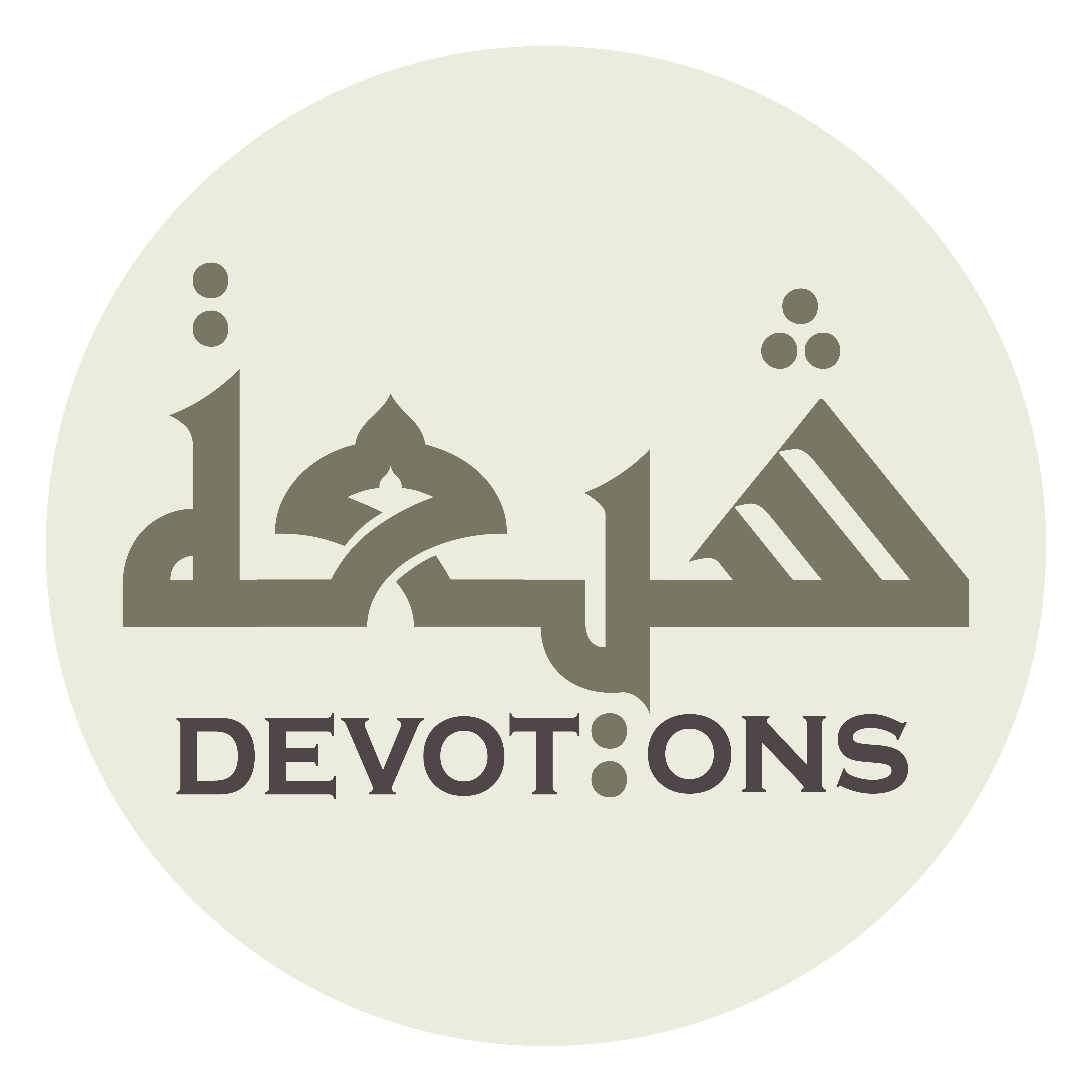 يَا نُورًا بَعْدَ كُلِّ نُورٍ

yā nūran ba`da kulli nūr

O Light that is above every light,
Dua Jawshan Kabeer
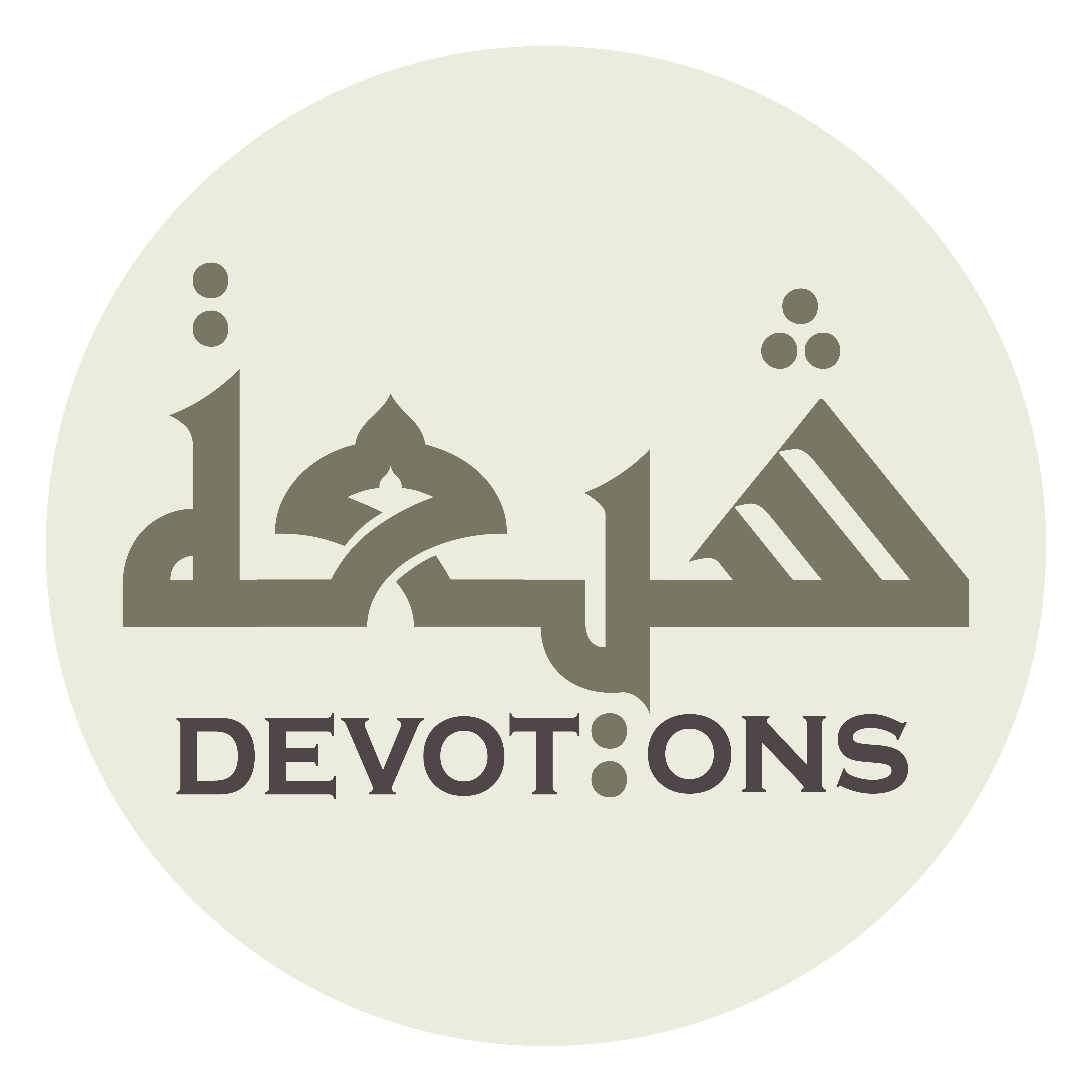 يَا نُورًا فَوْقَ كُلِّ نُورٍ

yā nūran fawqa kulli nūr

O Light like of which there is no light.
Dua Jawshan Kabeer
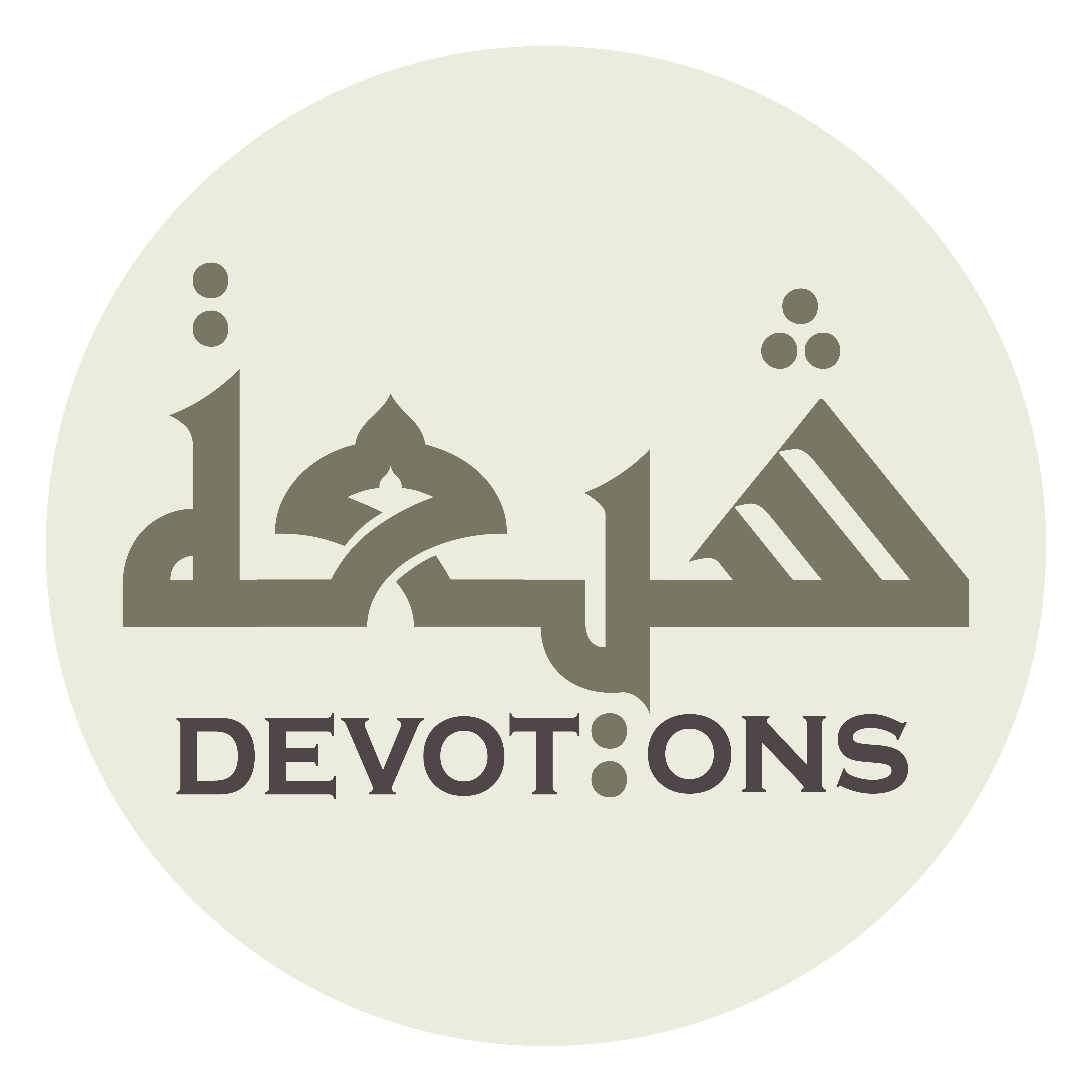 يَا نُورًا لَيْسَ كَمِثْلِهِ نُورٌ

yā nūran laysa kamithlihi nūr

Praise be to You, there is no god but You,
Dua Jawshan Kabeer
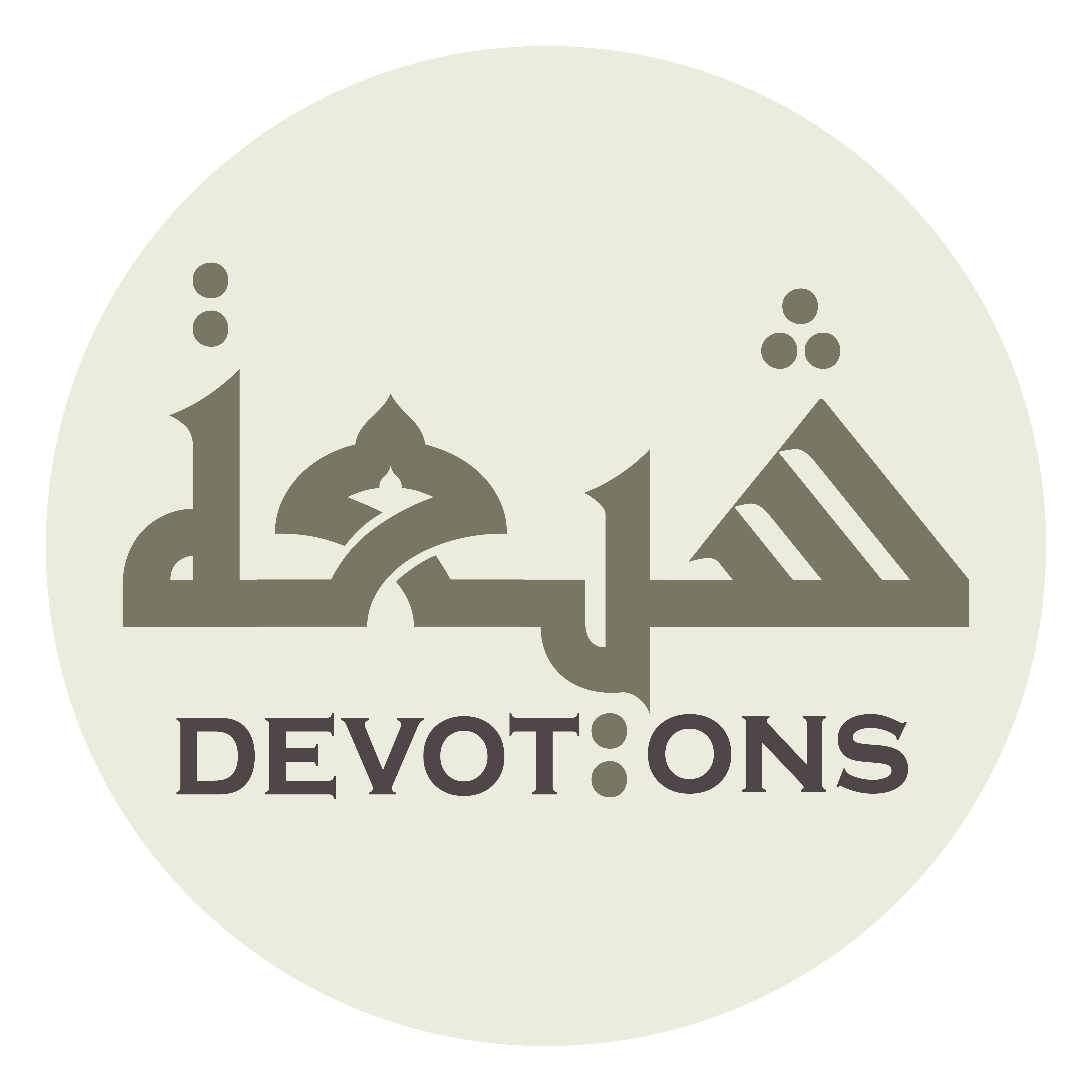 سُبْحَانَكَ يَا لَا إِلٰهَ إِلَّا اَنْتَ

subḥānaka yā lā ilāha illā ant

[I beseech you for] relief, relief
Dua Jawshan Kabeer
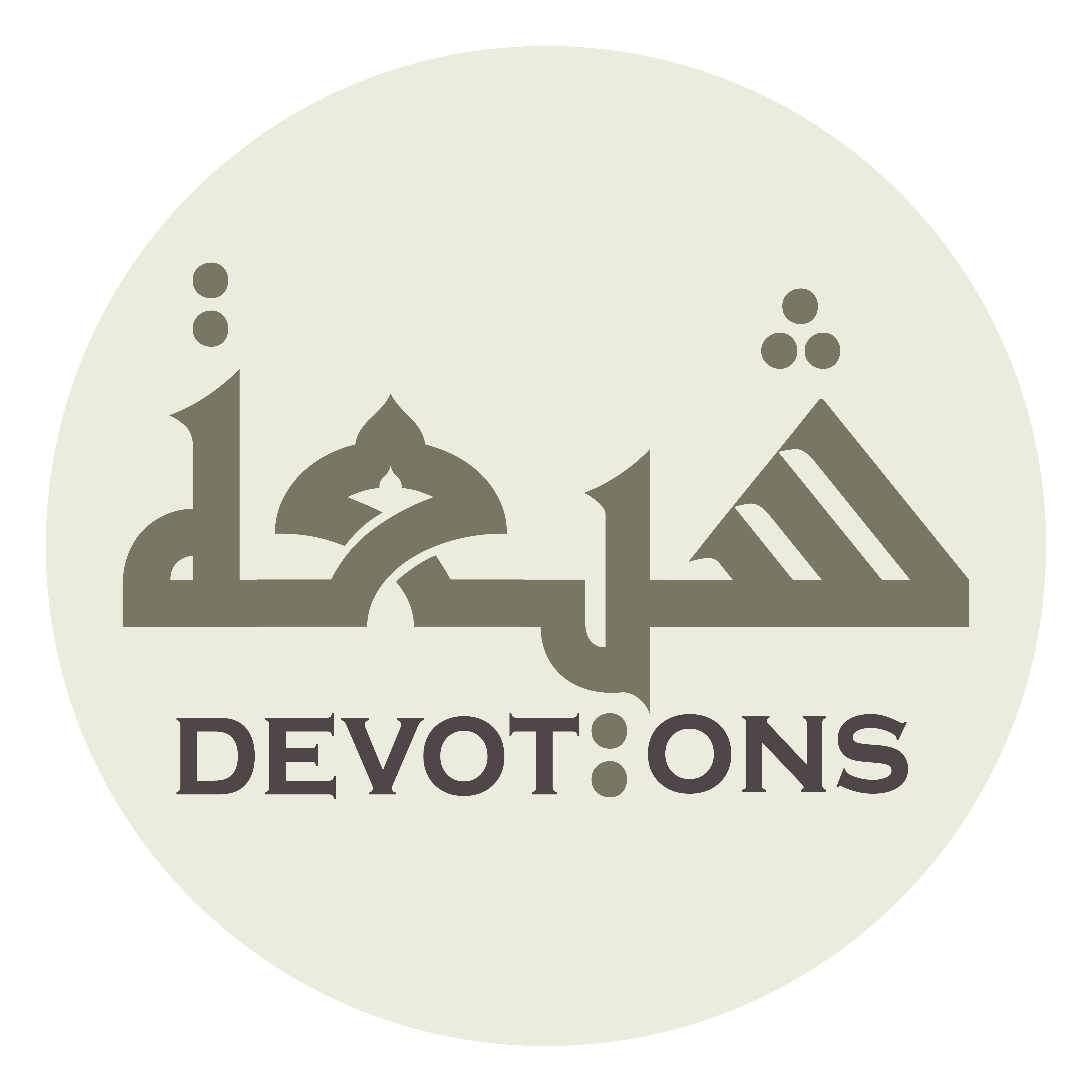 اَلغَوْثَ، اَلغَوْثَ

al ghawth, al ghawth

Protect us from the Fire, O Lord.
Dua Jawshan Kabeer
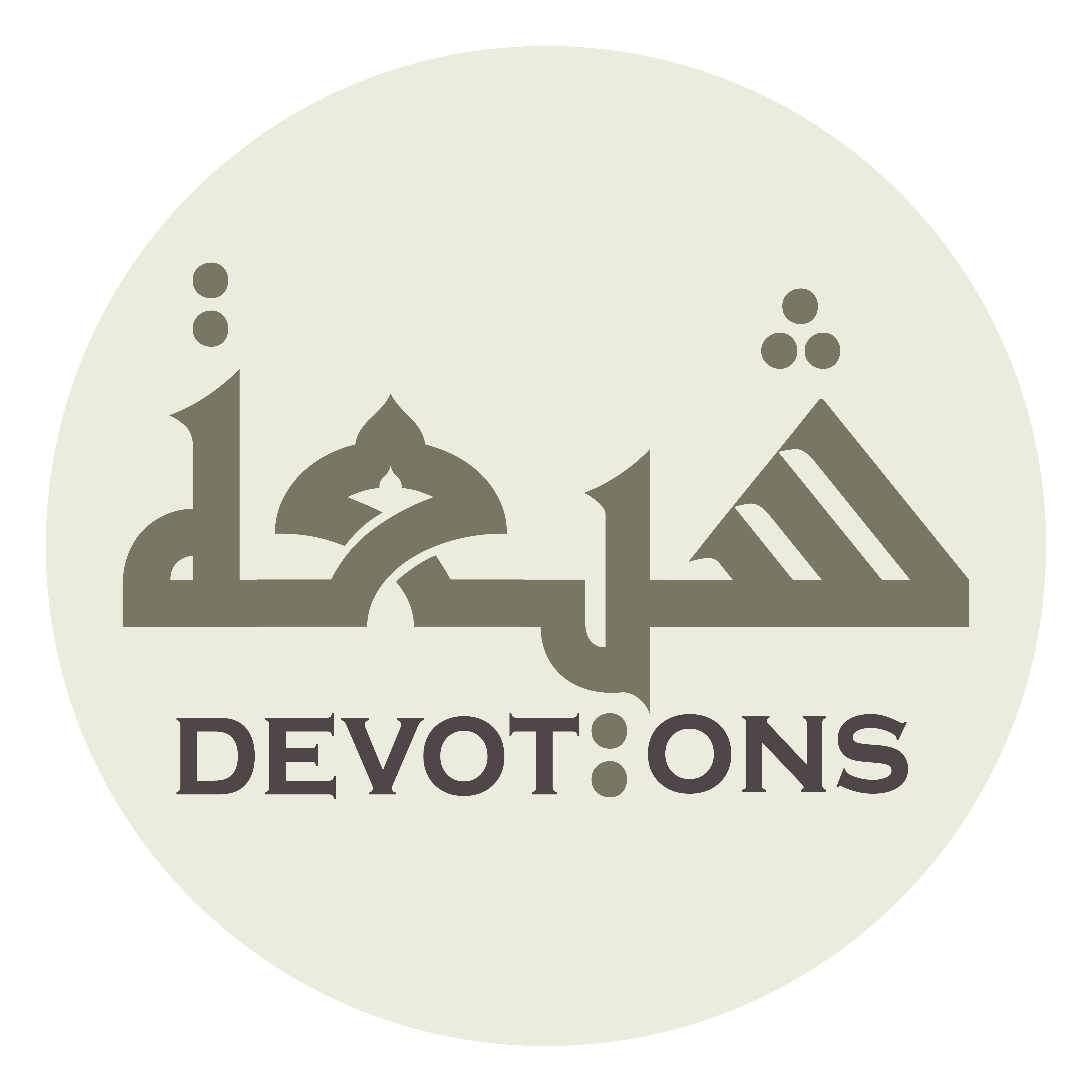 خَلِّصْنَا مِنَ النَّارِ يَا رَبِّ

khalliṣnā minan nāri yā rabb

48\100
Dua Jawshan Kabeer
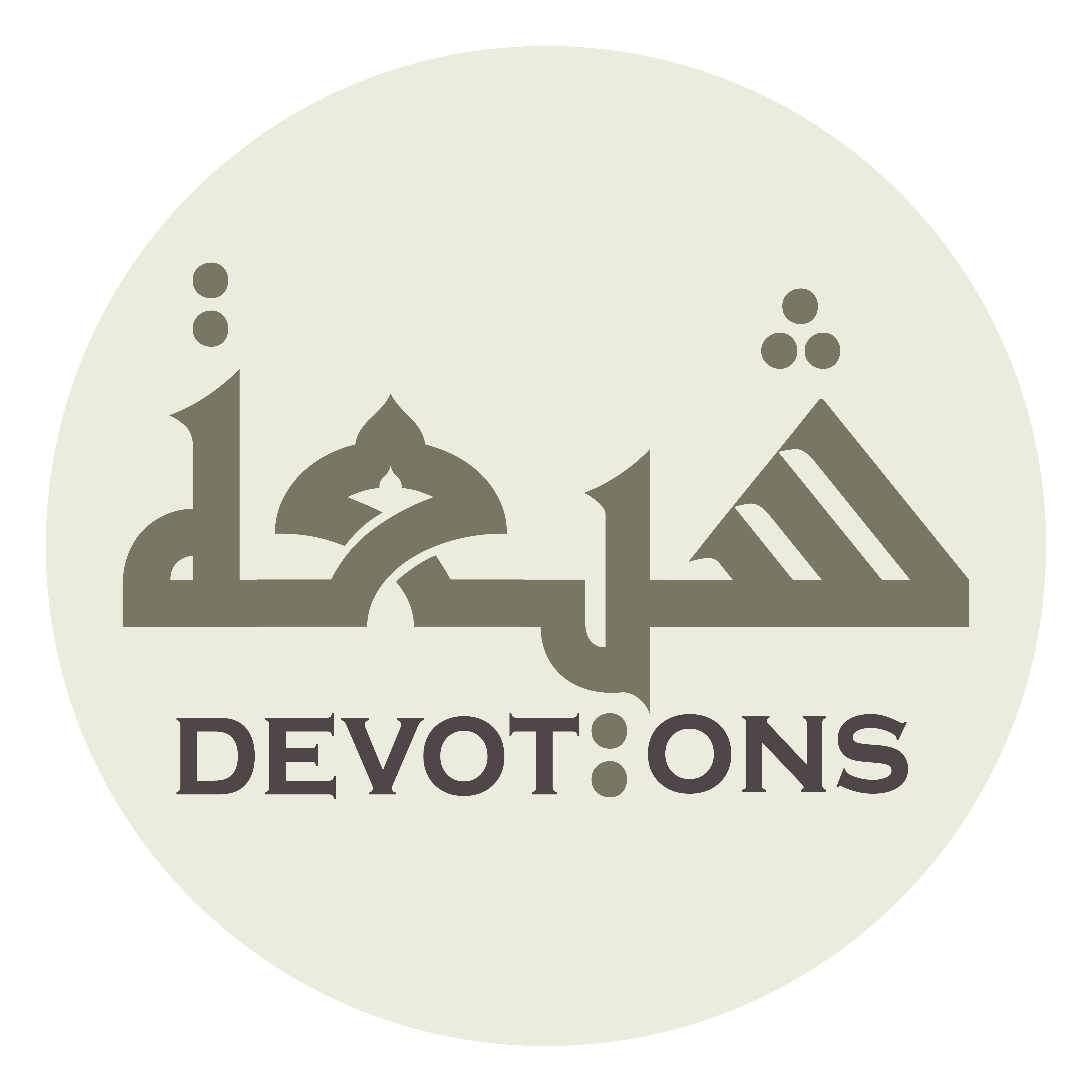 TO GET RID OF CONSTIPATION
Dua Jawshan Kabeer
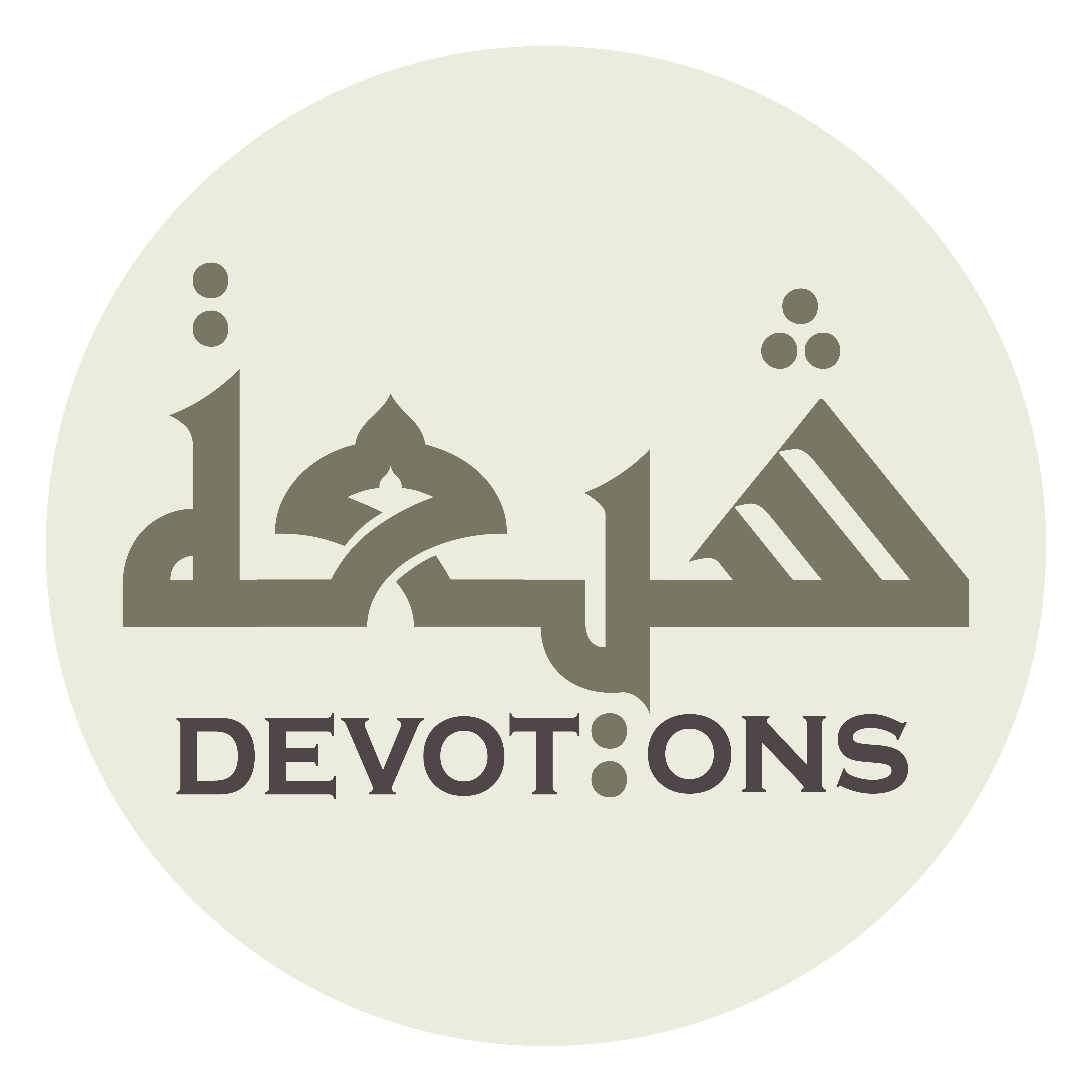 O He Whose gift is noble,
Dua Jawshan Kabeer
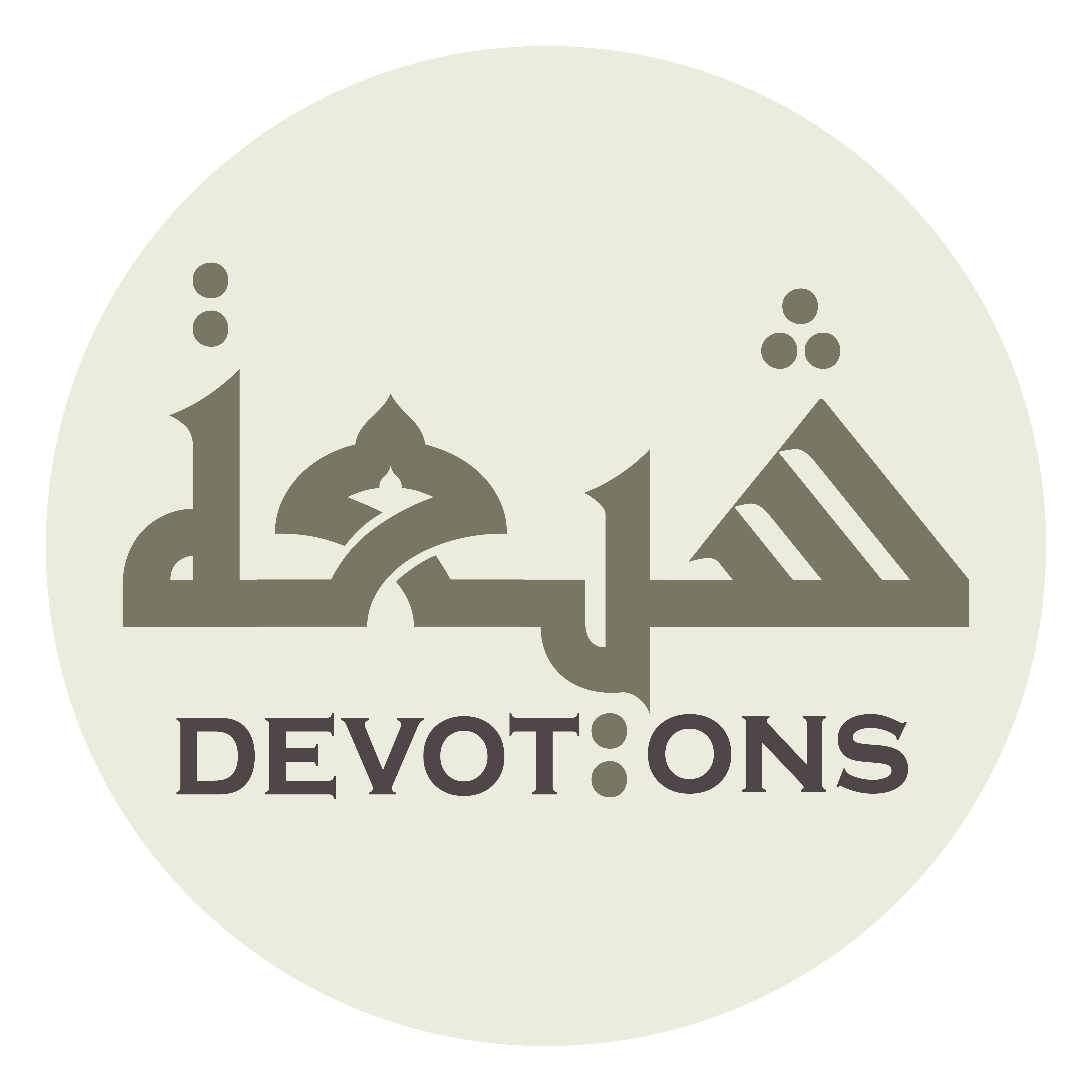 يَا مَنْ عَطَاؤُهُ شَرِيفٌ

yā man `aṭa-uhu sharīf

O He Whose action is subtle,
Dua Jawshan Kabeer
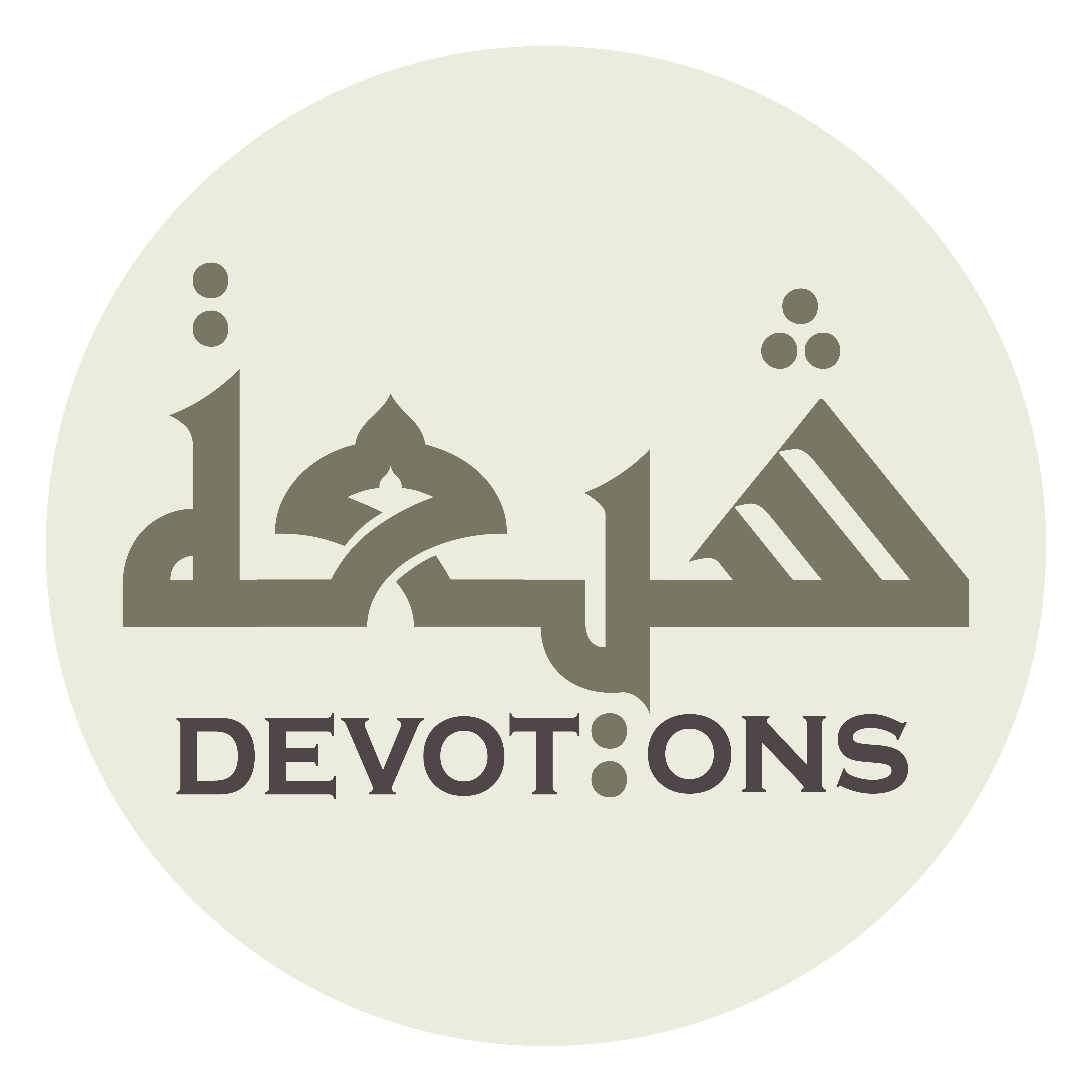 يَا مَنْ فِعْلُهُ لَطِيفٌ

yā man fi`luhu laṭīf

O He Whose kindness is persistent,
Dua Jawshan Kabeer
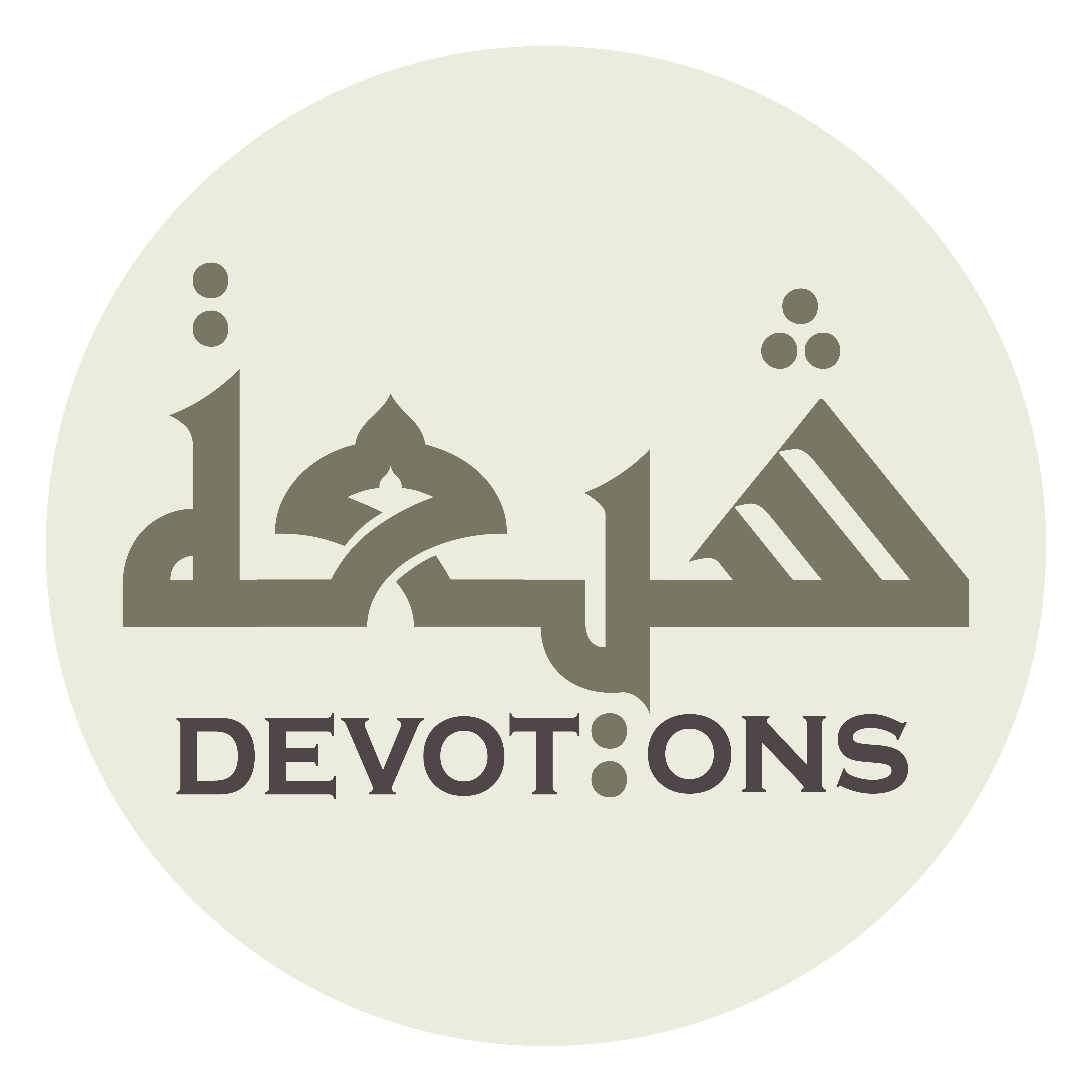 يَا مَنْ لُطْفُهُ مُقِيمٌ

yā man luṭfuhu muqīm

O He Whose beneficence is eternal,
Dua Jawshan Kabeer
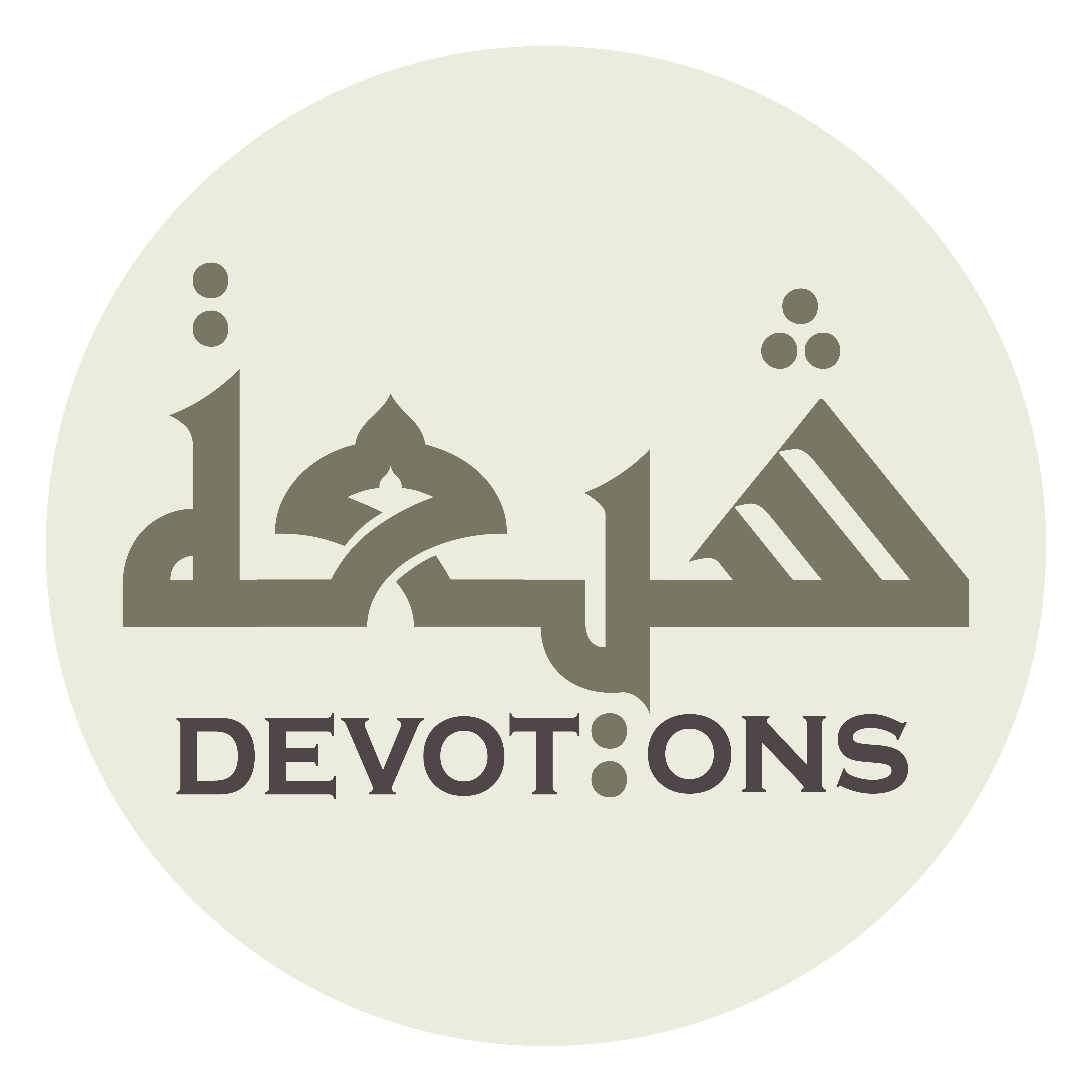 يَا مَنْ إِحْسَانُهُ قَدِيمٌ

yā man iḥsānuhu qadīm

O He Whose word is right,
Dua Jawshan Kabeer
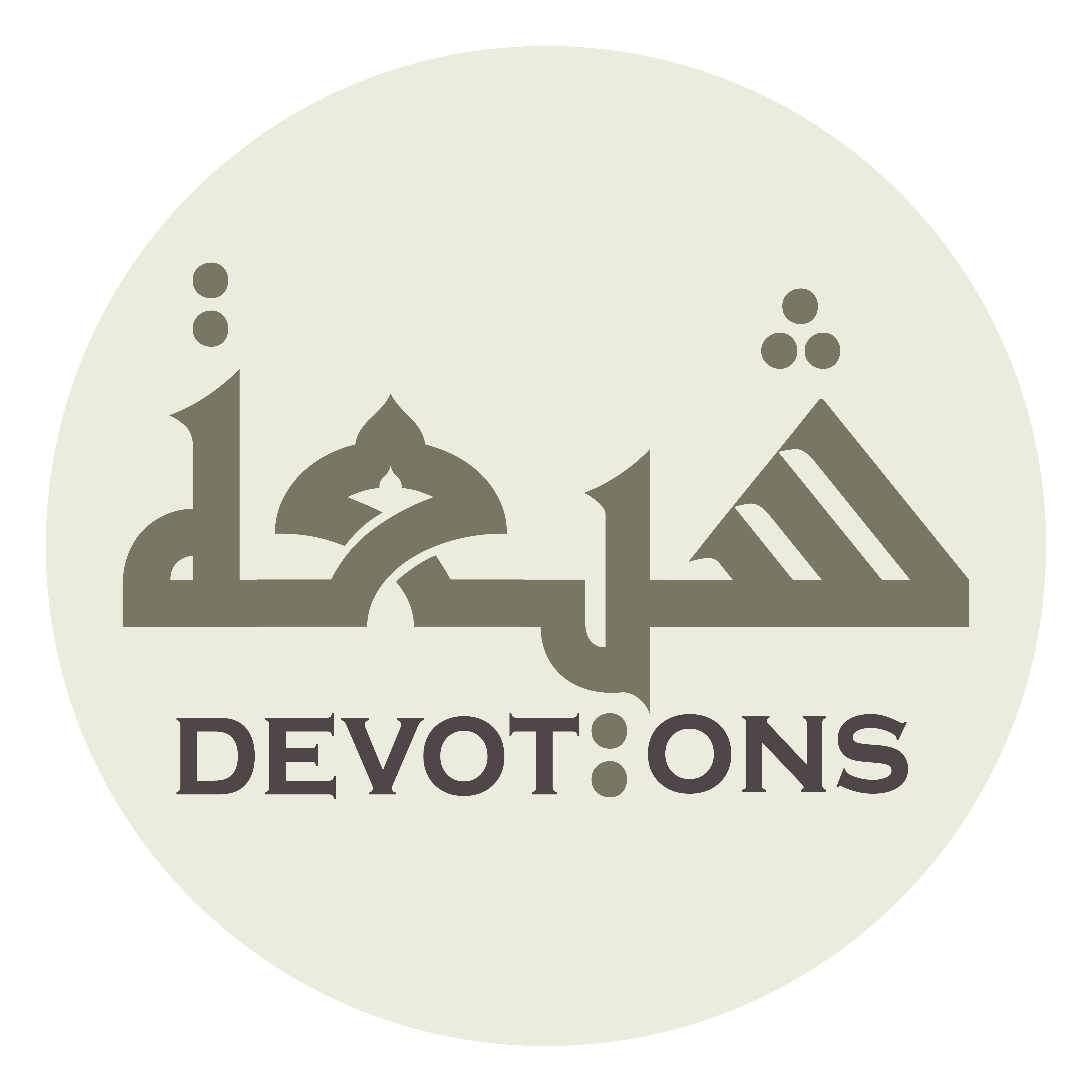 يَا مَنْ قَوْلُهُ حَقٌّ

yā man qawluhu ḥaqq

O He Whose promise is true,
Dua Jawshan Kabeer
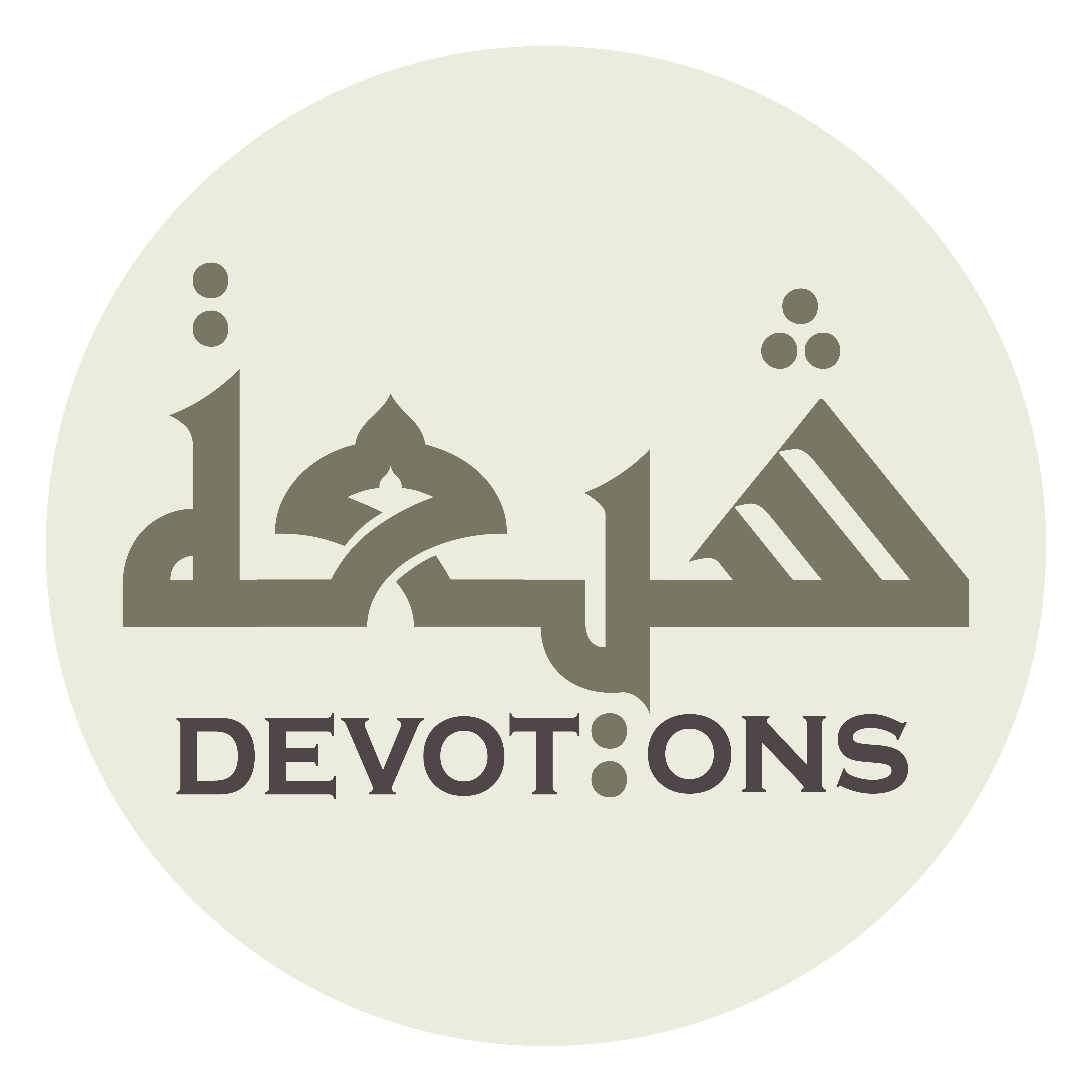 يَا مَنْ وَعْدُهُ صِدْقٌ

yā man wa`duhu ṣidq

O He Whose forgiveness is a grace,
Dua Jawshan Kabeer
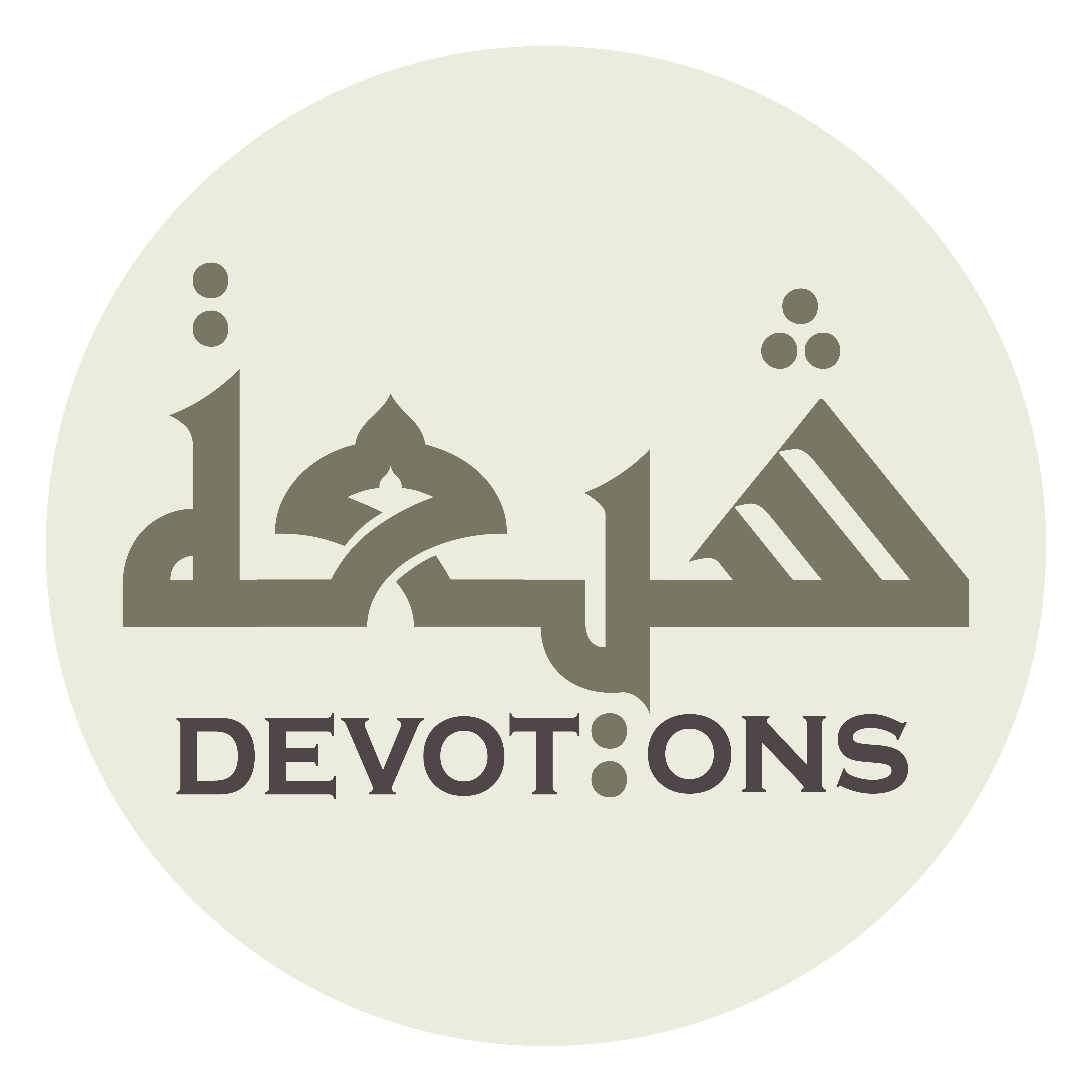 يَا مَنْ عَفْوُهُ فَضْلٌ

yā man `afwuhu faḍl

O He Whose chastisement is justice,
Dua Jawshan Kabeer
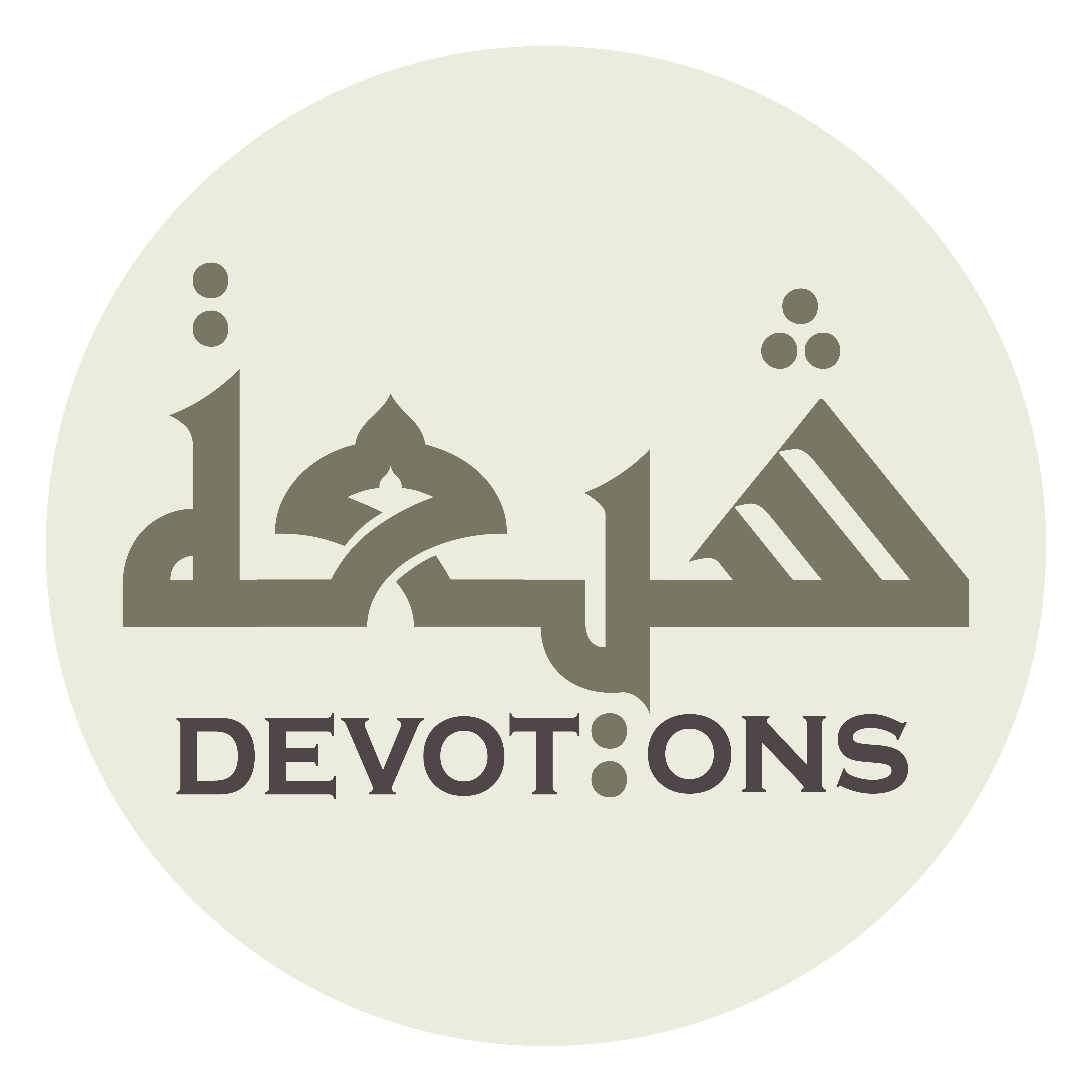 يَا مَنْ عَذَابُهُ عَدْلٌ

yā man `adhābuhu `adl

O He Whose remembrance is sweet,
Dua Jawshan Kabeer
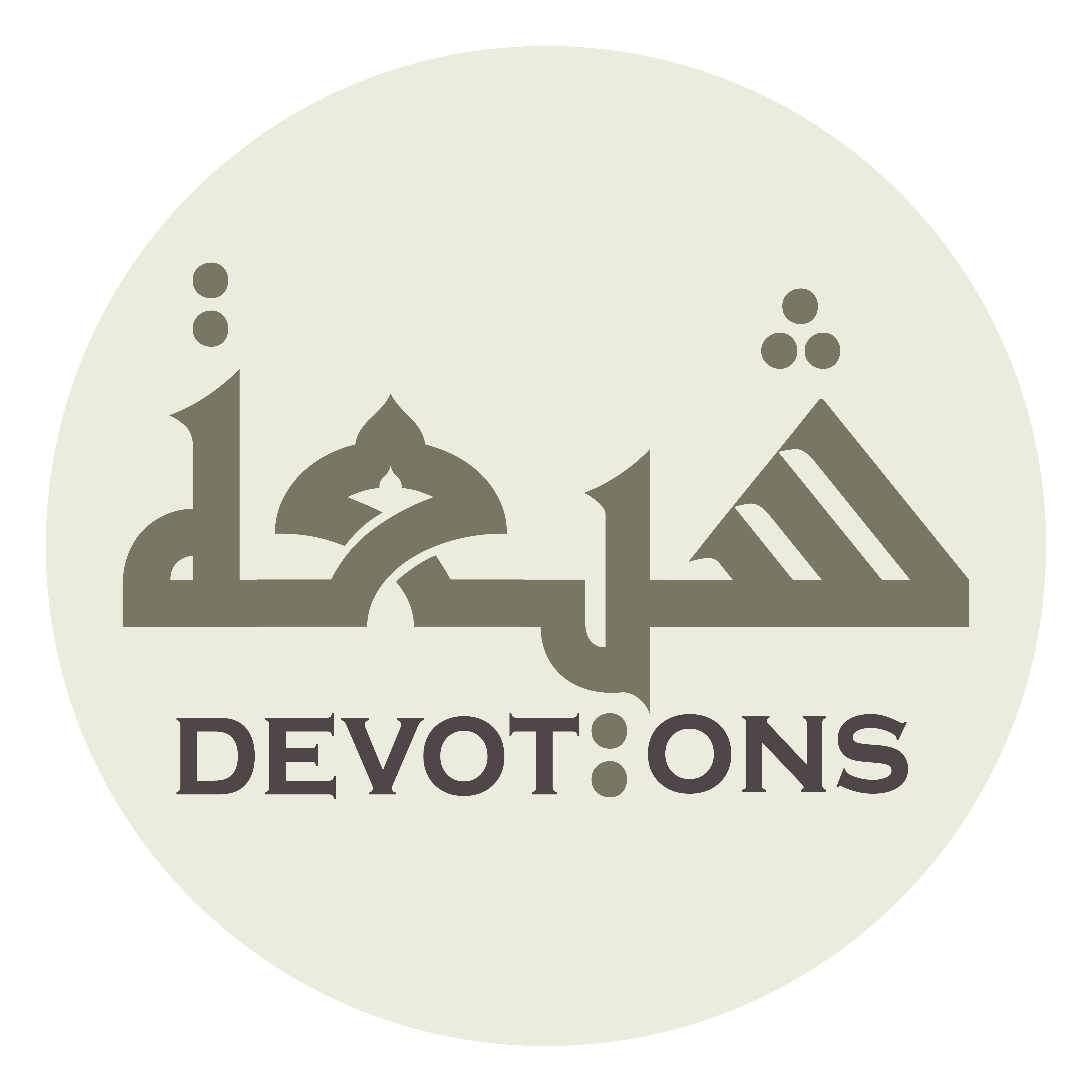 يَا مَنْ ذِكْرُهُ حُلْوٌ

yā man dhikruhu ḥulw

O He Whose grace is universal.
Dua Jawshan Kabeer
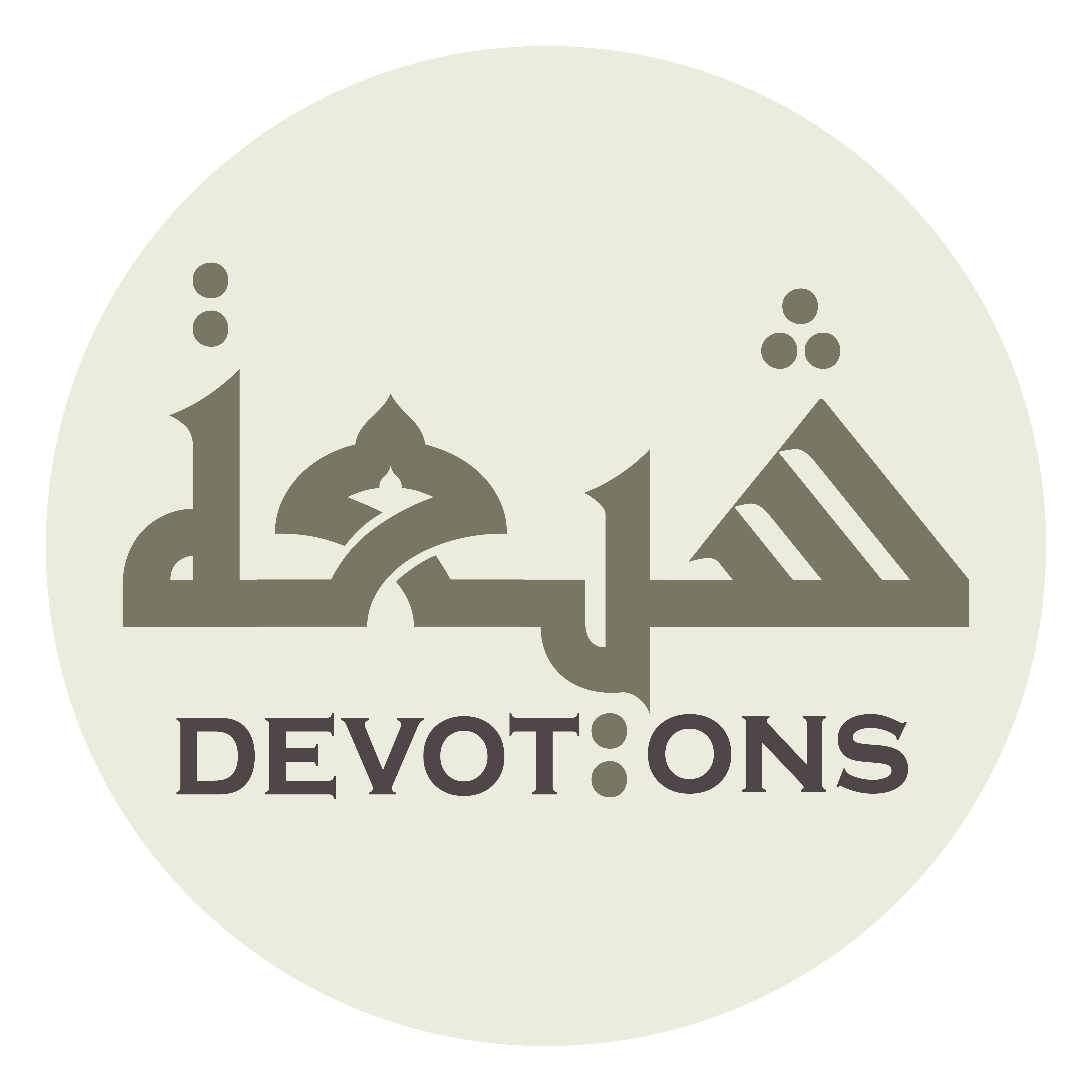 يَا مَنْ فَضْلُهُ عَمِيمٌ

yā man faḍluhu `amīm

Praise be to You, there is no god but You,
Dua Jawshan Kabeer
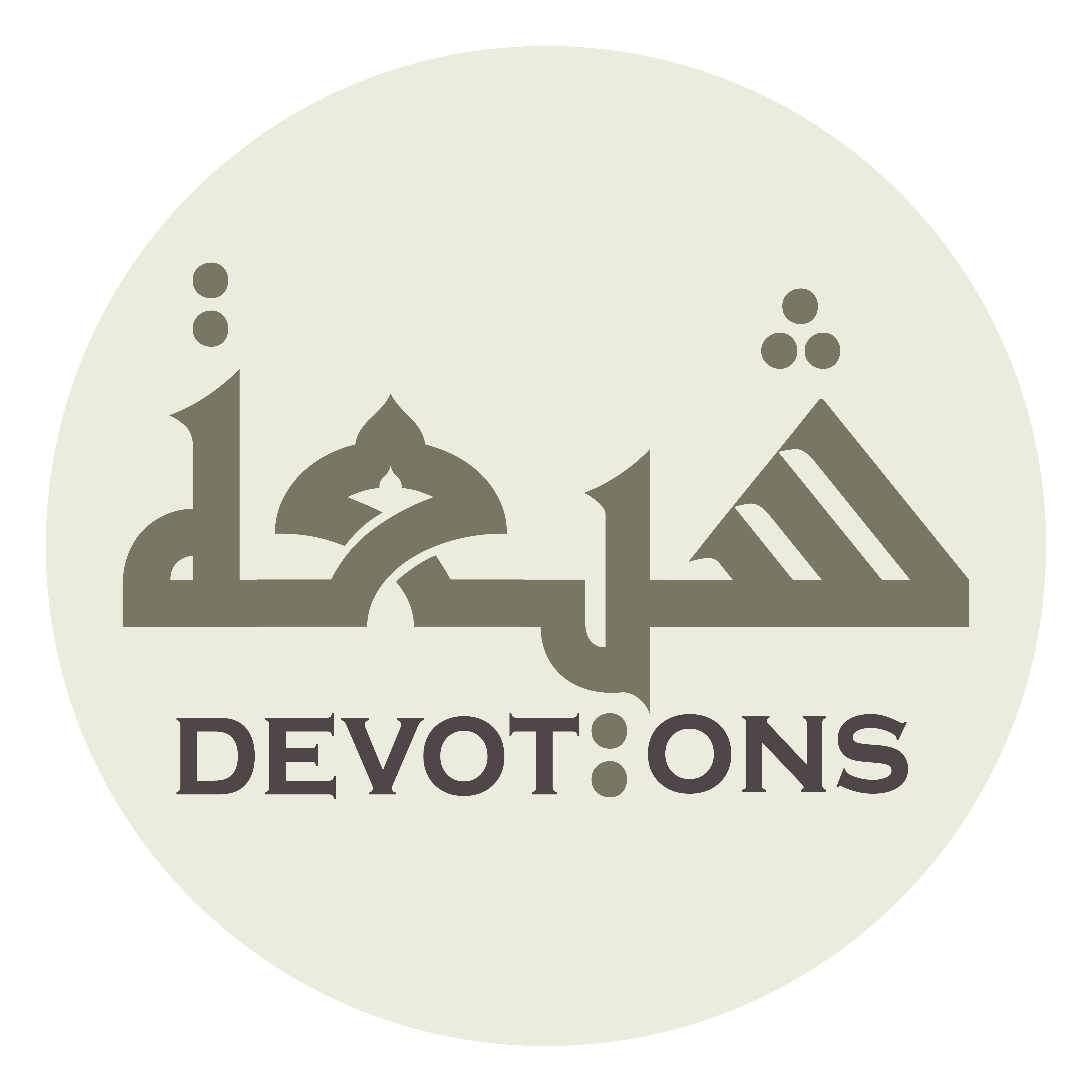 سُبْحَانَكَ يَا لَا إِلٰهَ إِلَّا اَنْتَ

subḥānaka yā lā ilāha illā ant

[I beseech you for] relief, relief
Dua Jawshan Kabeer
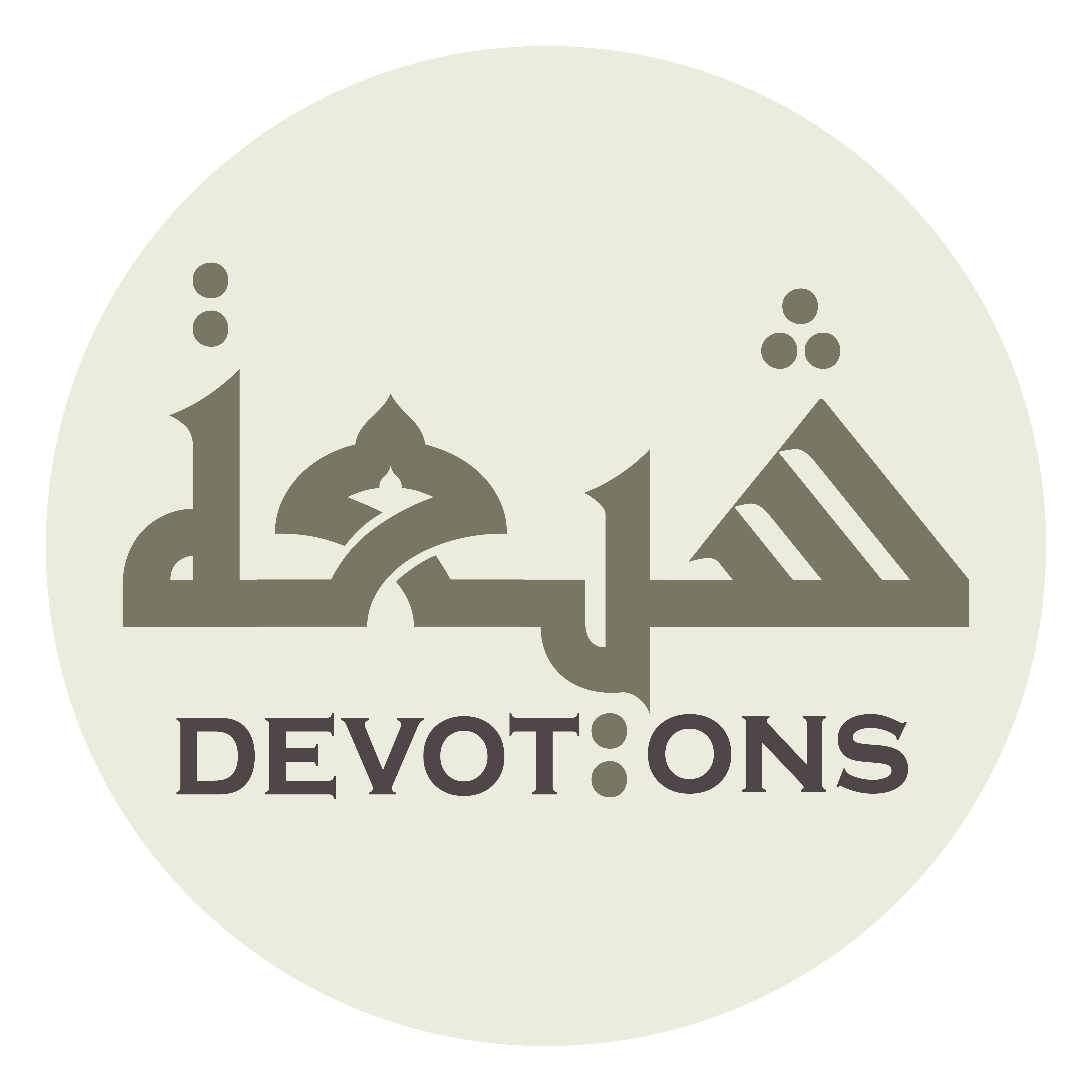 اَلغَوْثَ، اَلغَوْثَ

al ghawth, al ghawth

Protect us from the Fire, O Lord.
Dua Jawshan Kabeer
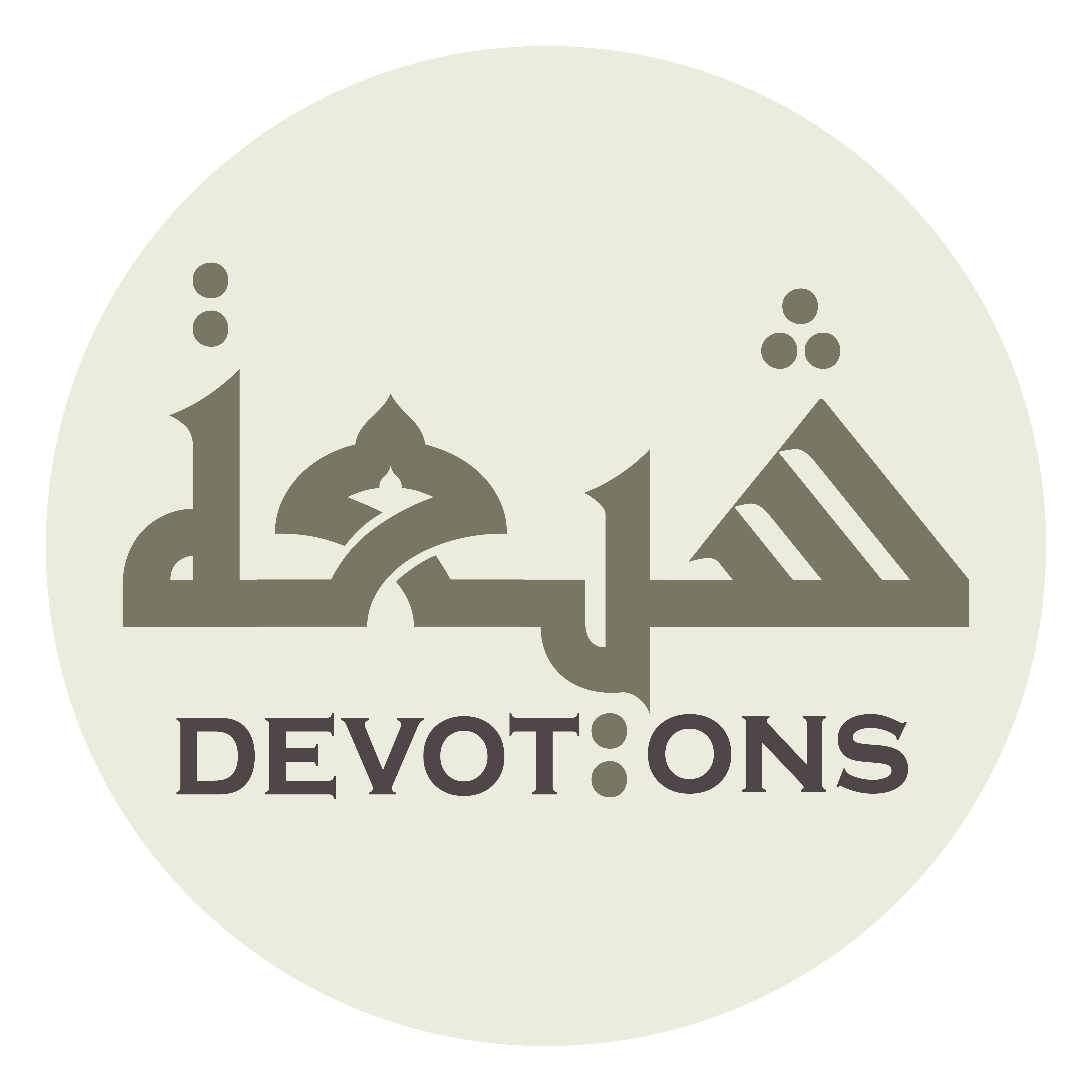 خَلِّصْنَا مِنَ النَّارِ يَا رَبِّ

khalliṣnā minan nāri yā rabb

49\100
Dua Jawshan Kabeer
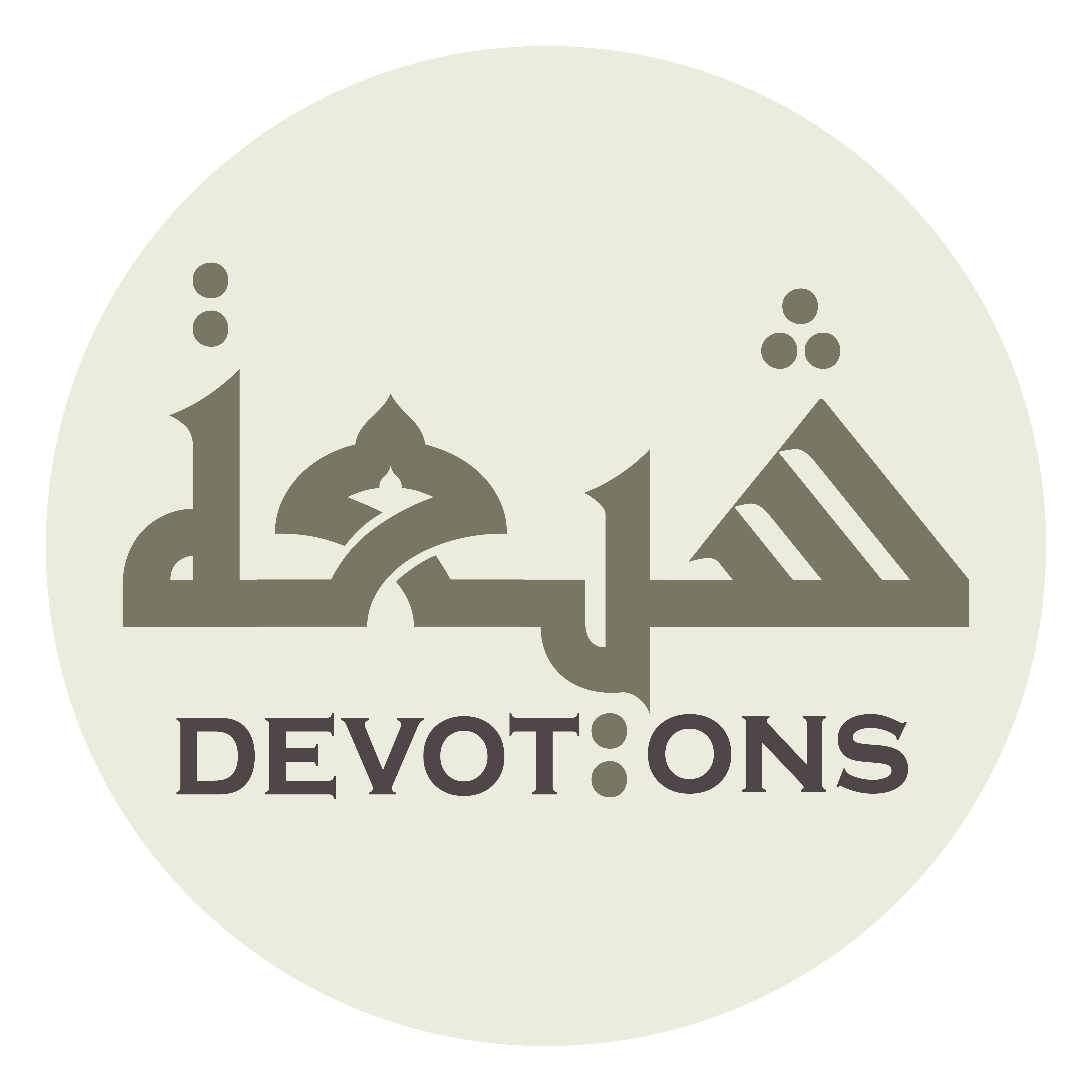 TO CURE HEART'S AILMENT
Dua Jawshan Kabeer
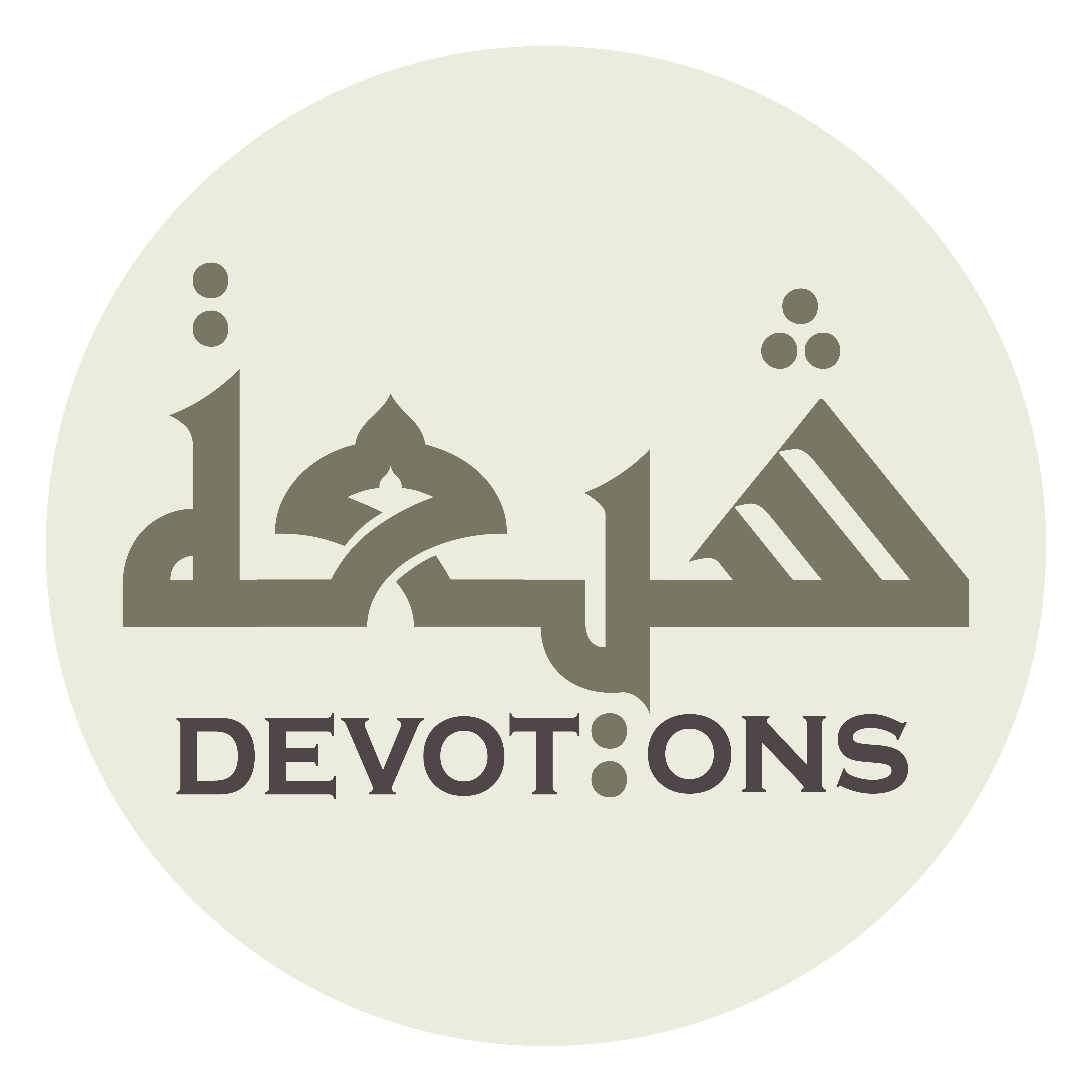 O Allah, verily I entreat You in Your name:
Dua Jawshan Kabeer
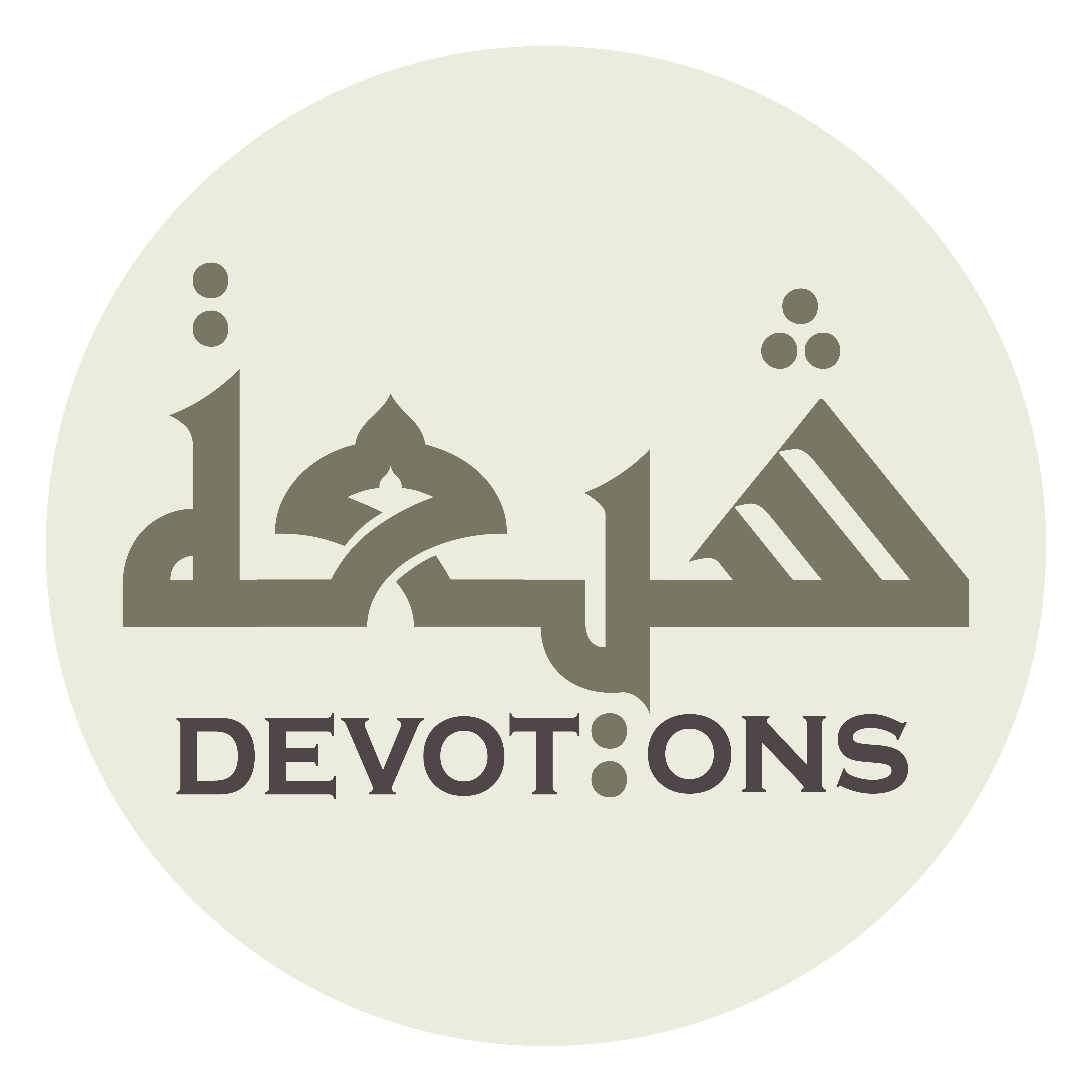 اَللّٰهُمَّ إِنِّي أَسْأَلُكَ بِاسْمِكَ

allāhumma innī as-aluka bismik

O Facilitator, O Separator,
Dua Jawshan Kabeer
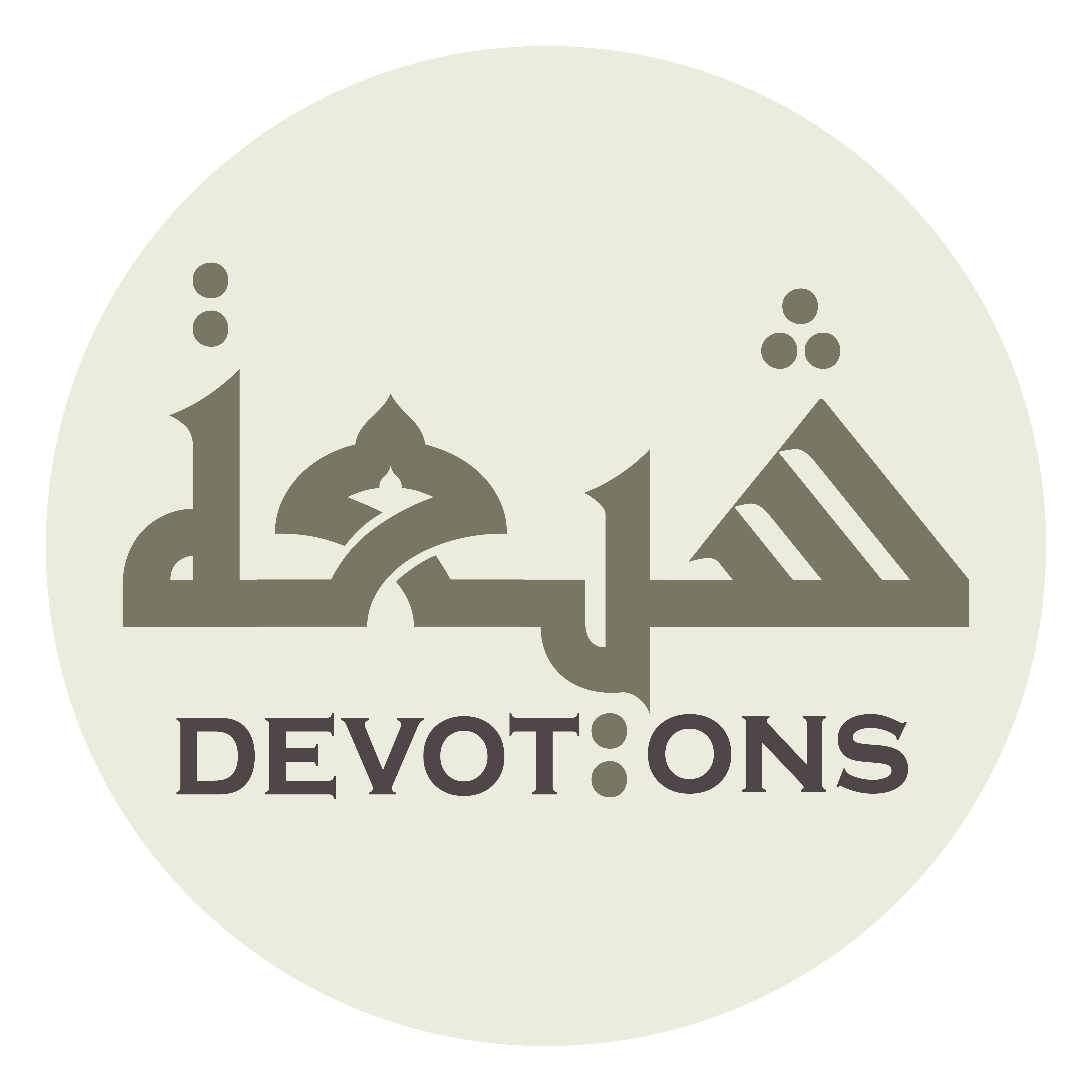 يَا مُسَهِّلُ يَا مُفَصِّلُ

yā musahhilu yā mufaṣṣil

O Alterer, O Humiliating of the proud,
Dua Jawshan Kabeer
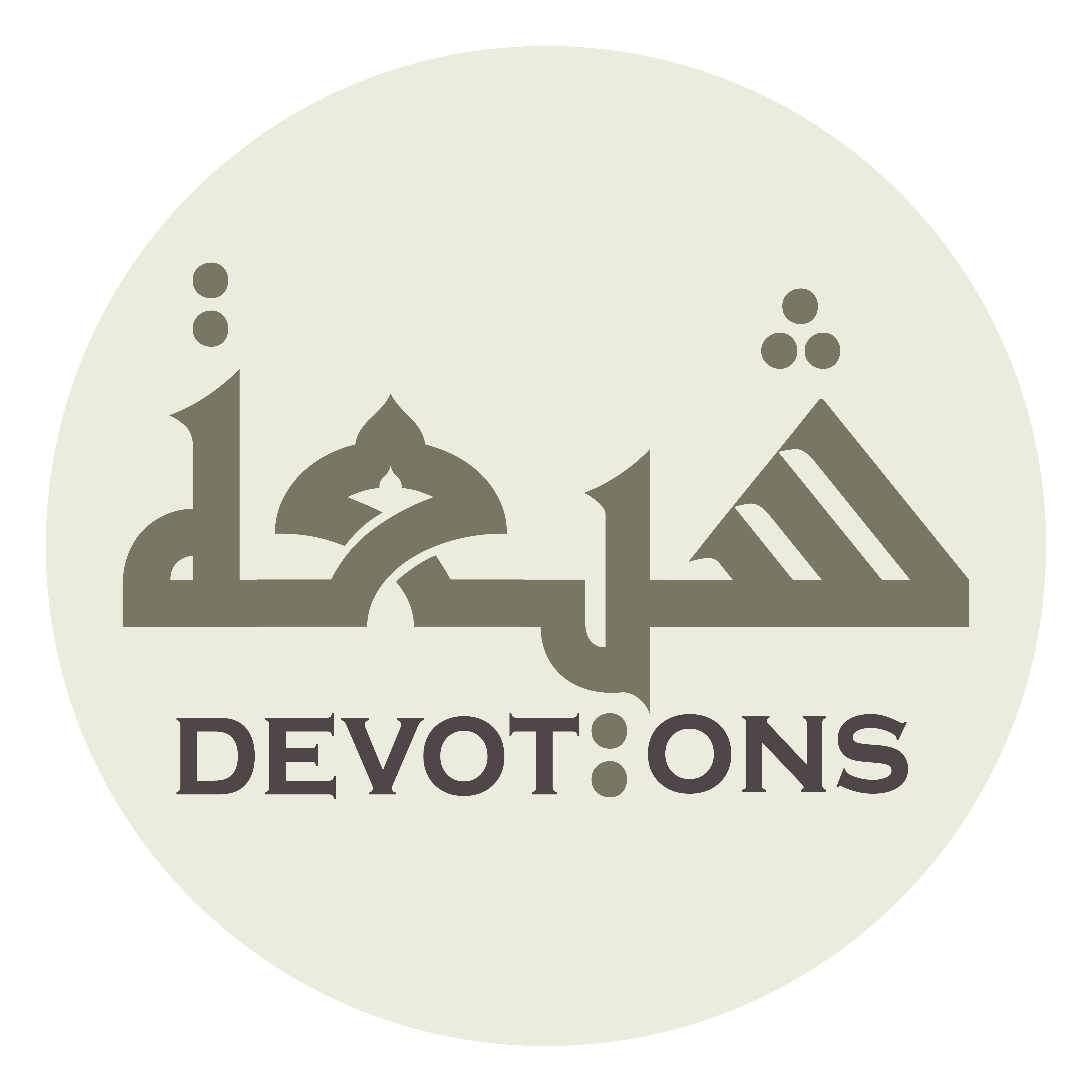 يَا مُبَدِّلُ يَا مُذَلِّلُ

yā mubaddilu yā mudhallil

O Degrader, O Benefactor,
Dua Jawshan Kabeer
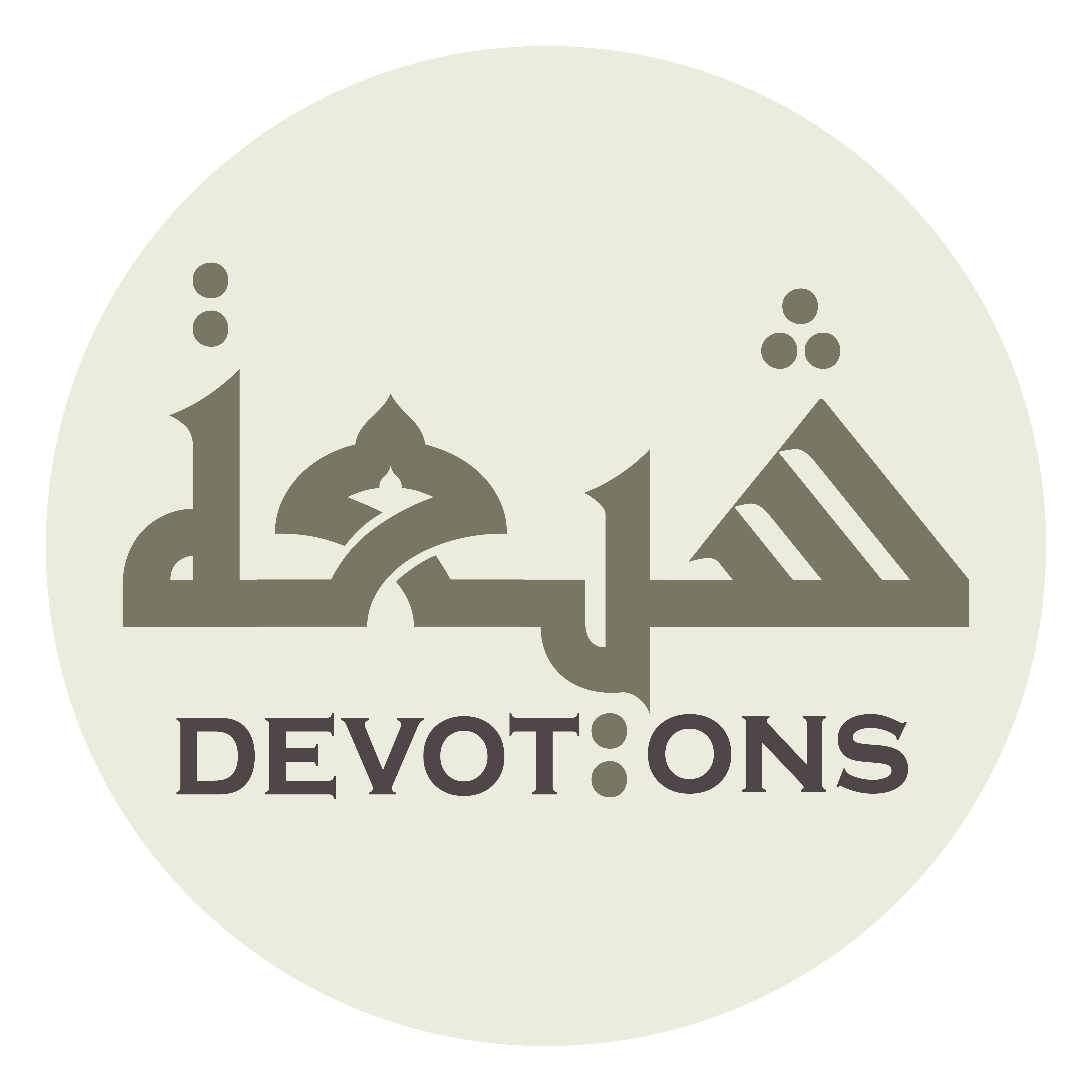 يَا مُنَزِّلُ يَا مُنَوِّلُ

yā munazzilu yā munawwil

O Munificent, O Giver of respite,
Dua Jawshan Kabeer
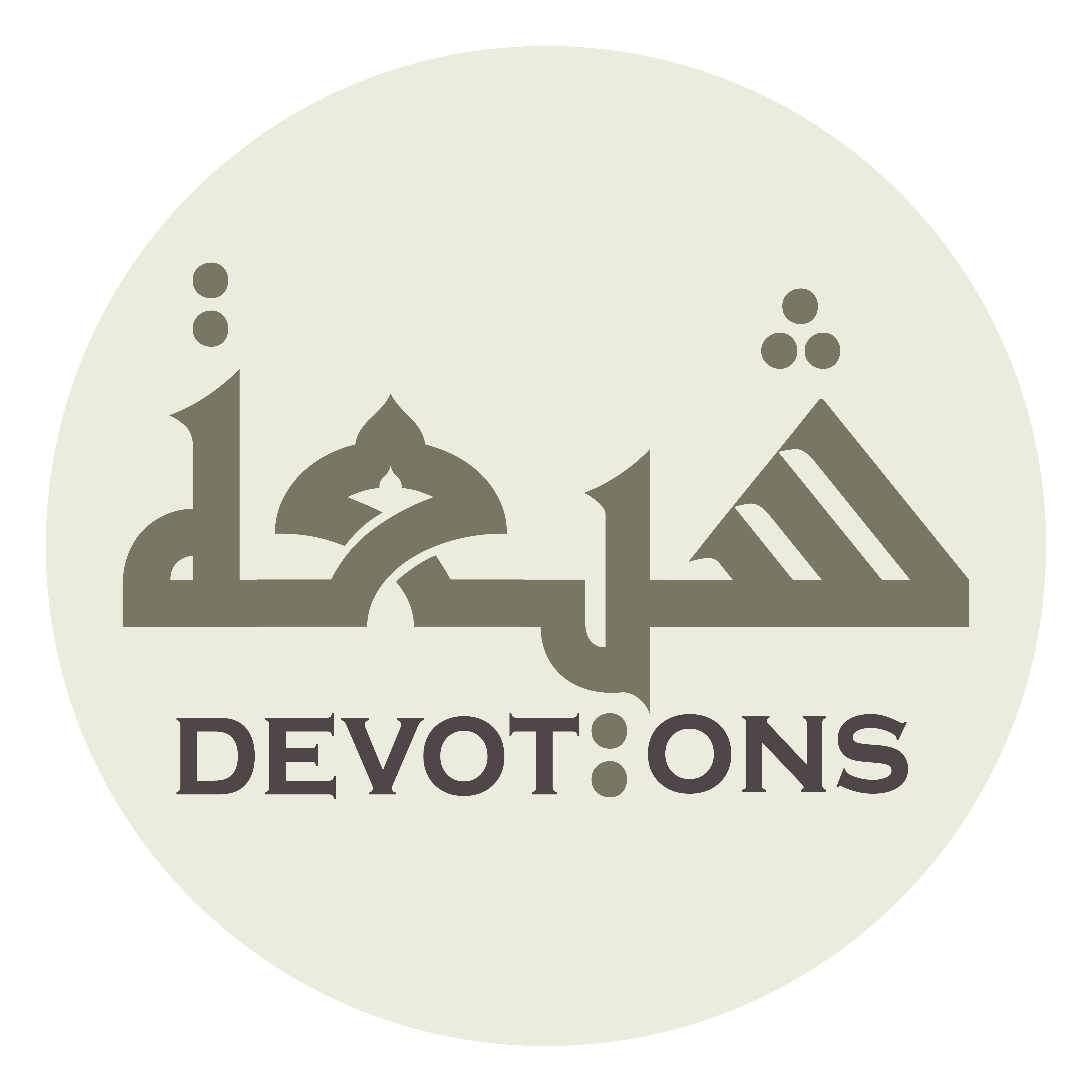 يَا مُفْضِلُ يَا مُجْزِلُ

yā mufḍilu yā mujzil

O Grantor of respite, O Virtuous,
Dua Jawshan Kabeer
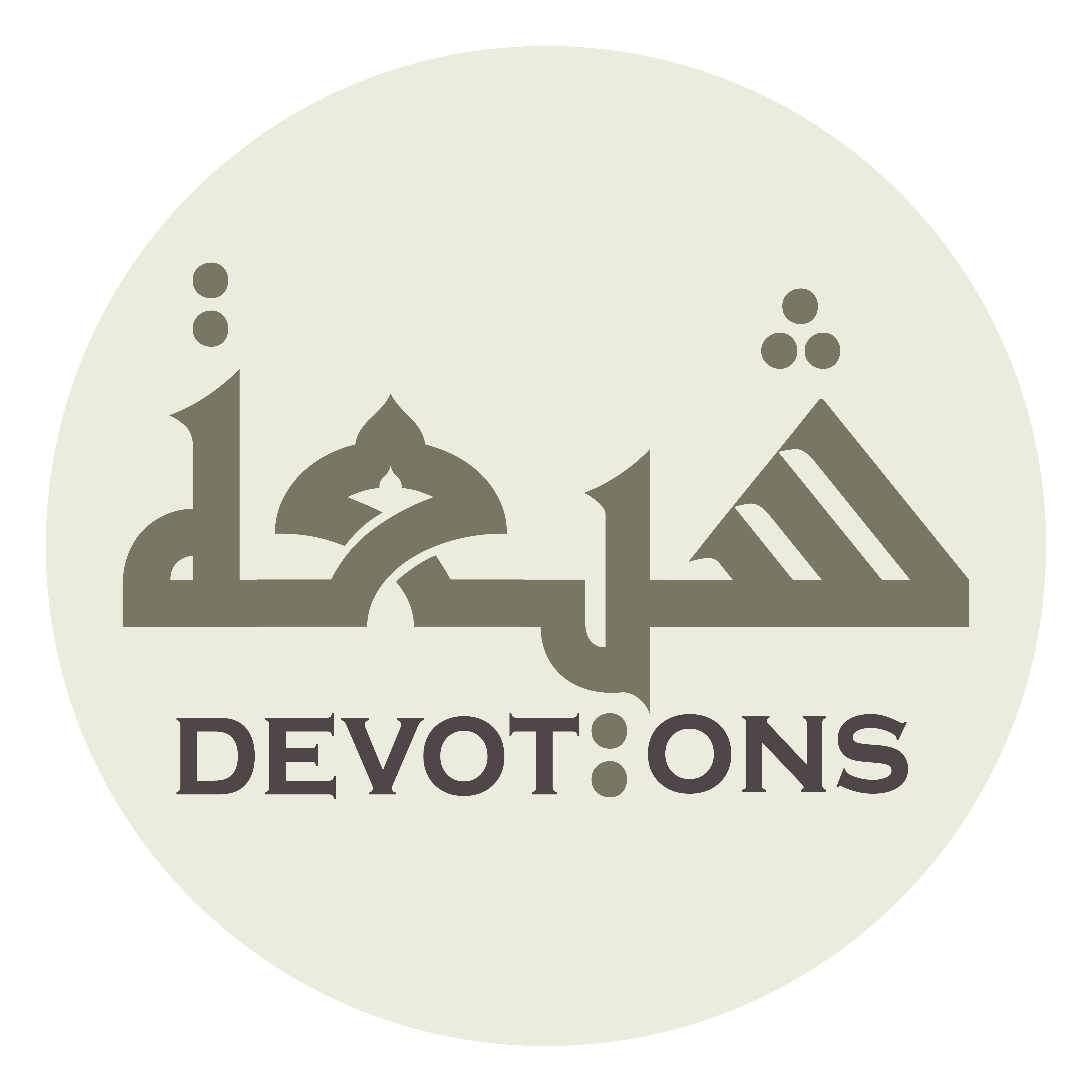 يَا مُمْهِلُ يَا مُجْمِلُ

yā mumhilu yā mujmil

Praise be to You, there is no god but You,
Dua Jawshan Kabeer
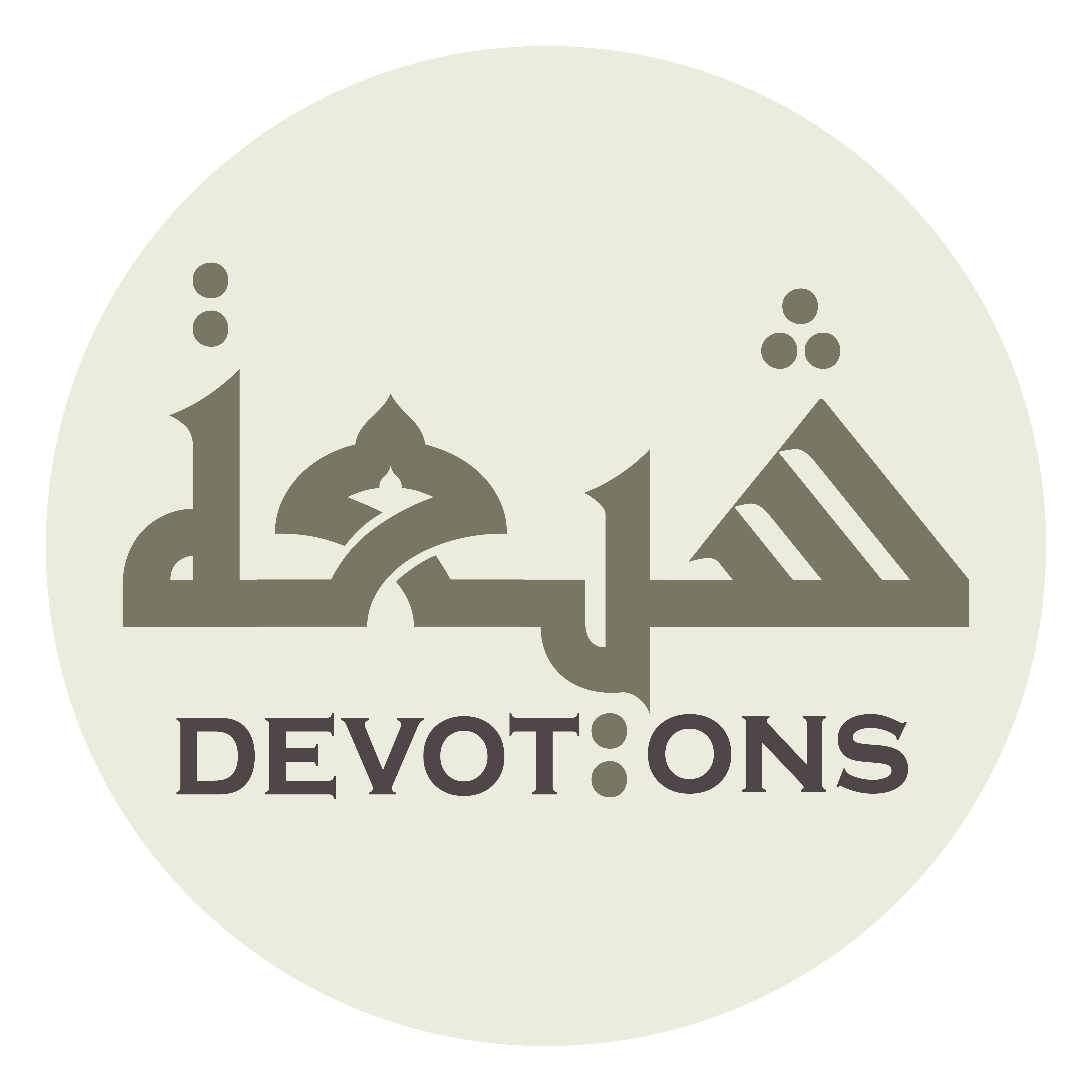 سُبْحَانَكَ يَا لَا إِلٰهَ إِلَّا اَنْتَ

subḥānaka yā lā ilāha illā ant

[I beseech you for] relief, relief
Dua Jawshan Kabeer
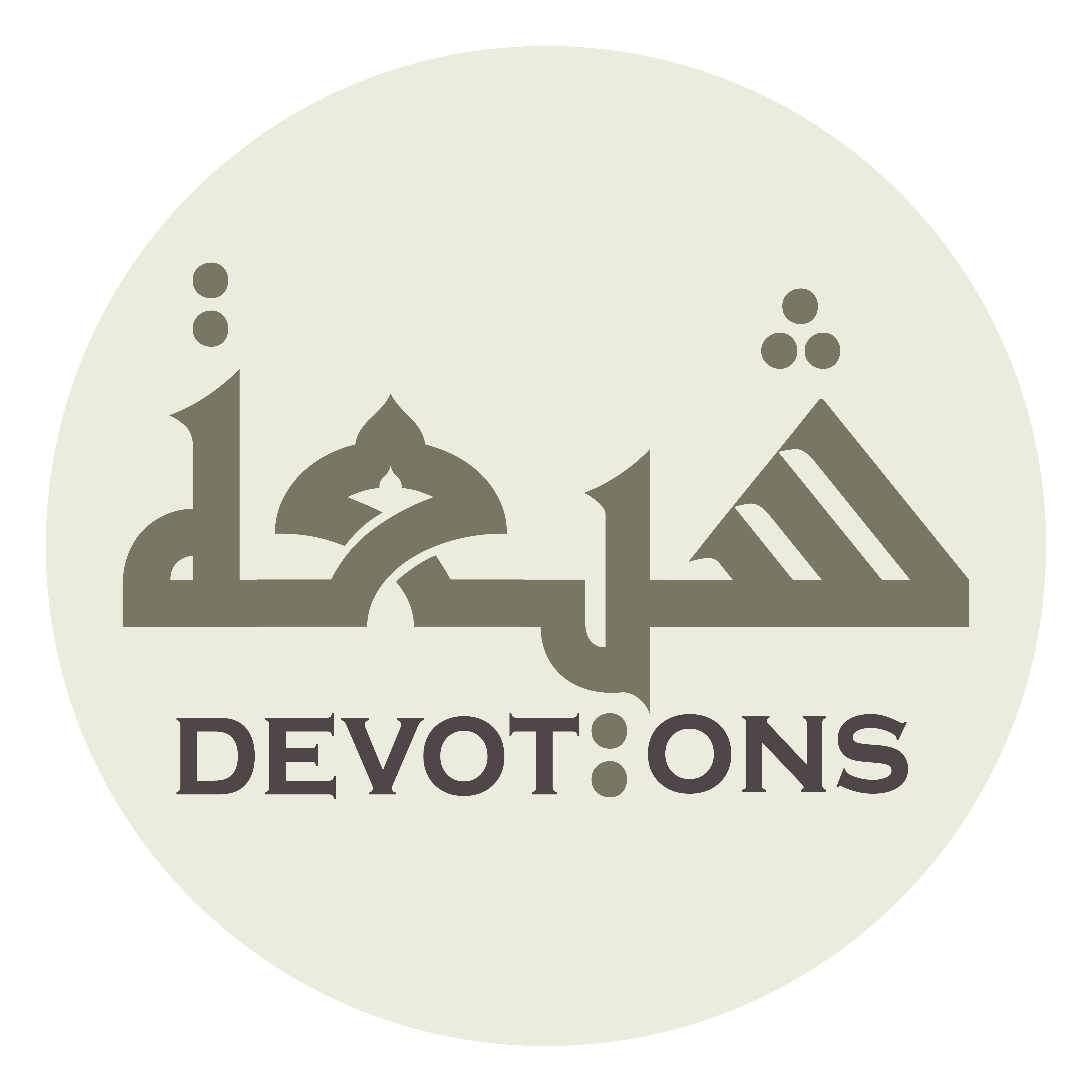 اَلغَوْثَ، اَلغَوْثَ

al ghawth, al ghawth

Protect us from the Fire, O Lord.
Dua Jawshan Kabeer
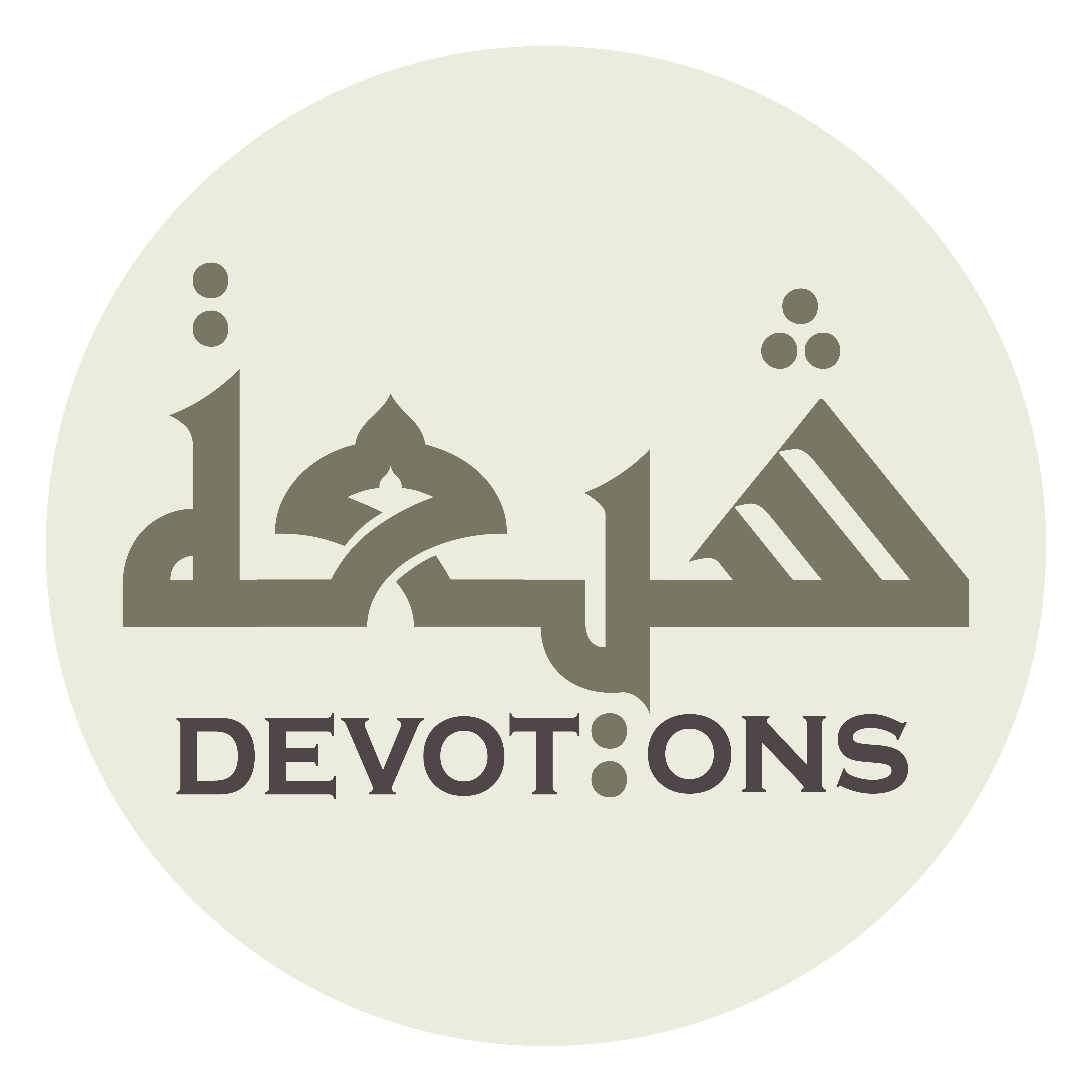 خَلِّصْنَا مِنَ النَّارِ يَا رَبِّ

khalliṣnā minan nāri yā rabb

50\100
Dua Jawshan Kabeer
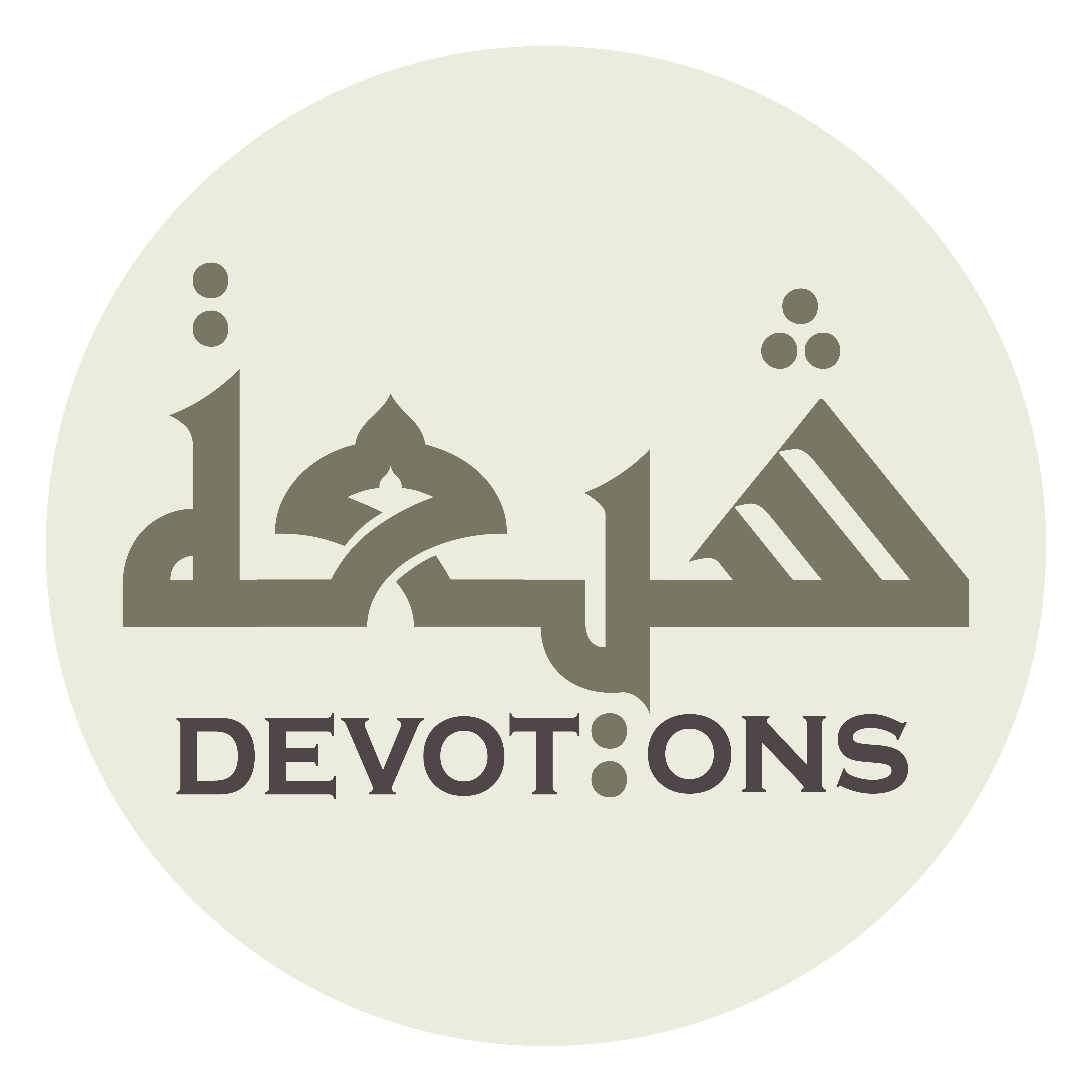 TO IMPROVE EYE SIGHT
Dua Jawshan Kabeer
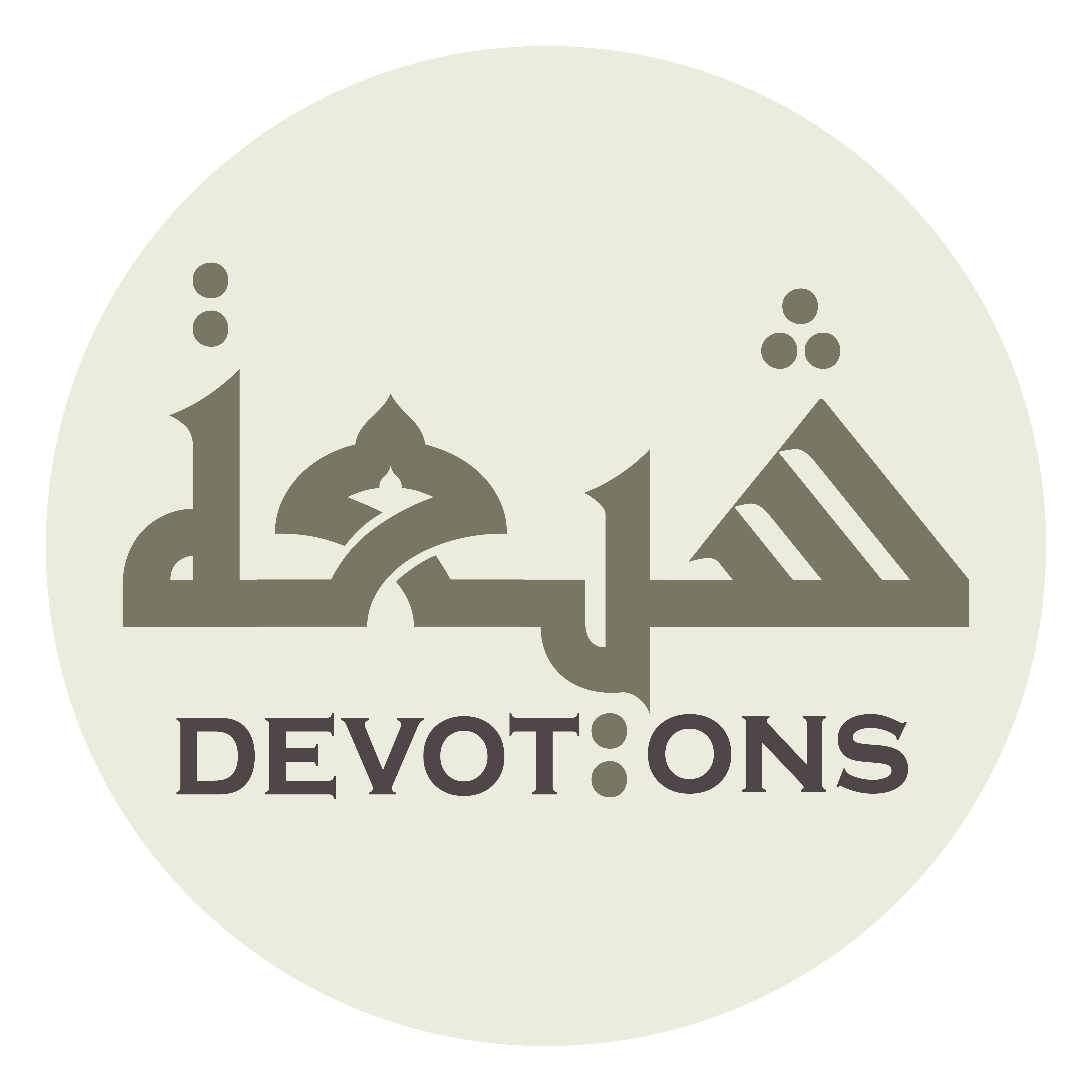 O He Who sees but is not seen,
Dua Jawshan Kabeer
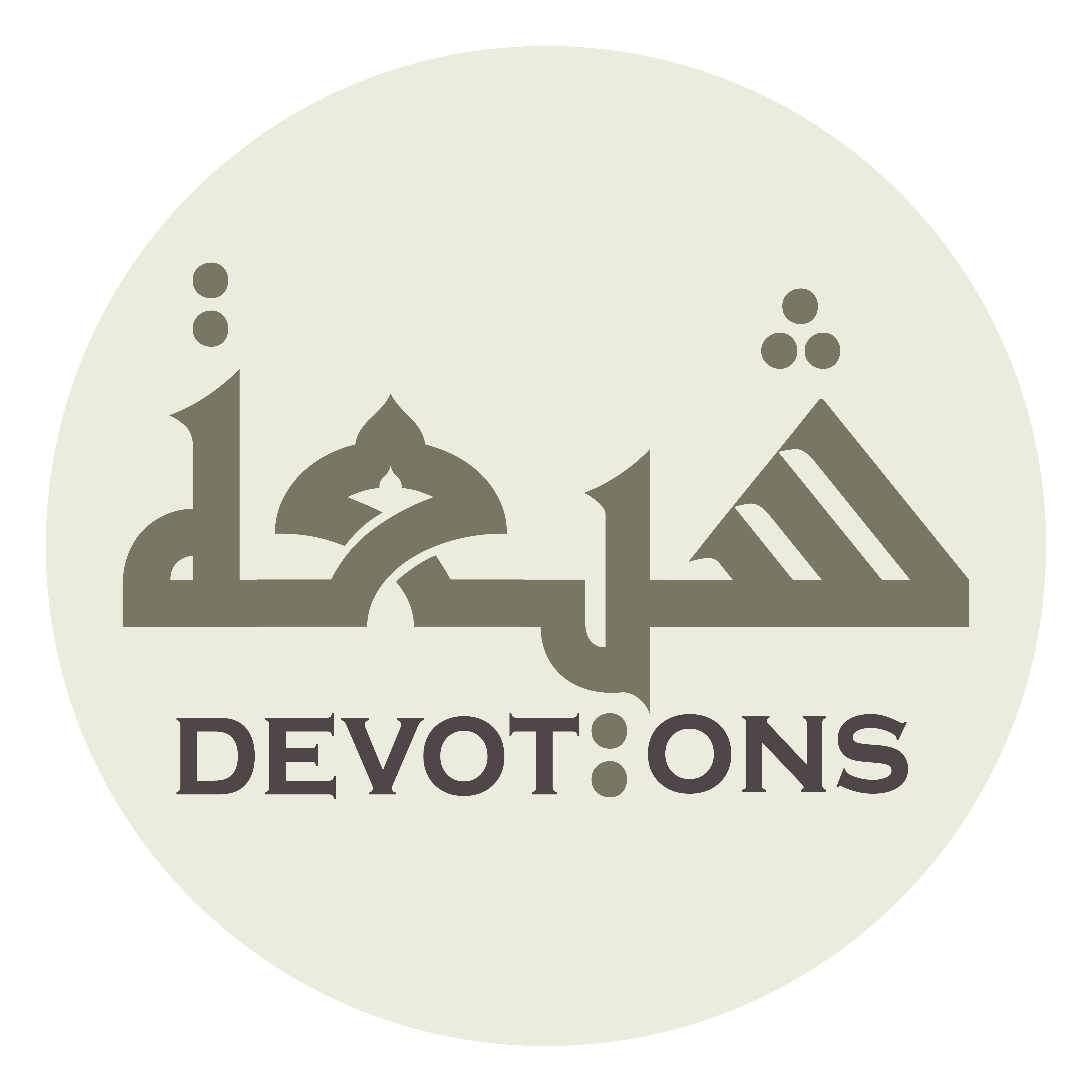 يَا مَنْ يَرىٰ وَلَايُرىٰ

yā man yarā walāyurā

O He Who creates and is not created,
Dua Jawshan Kabeer
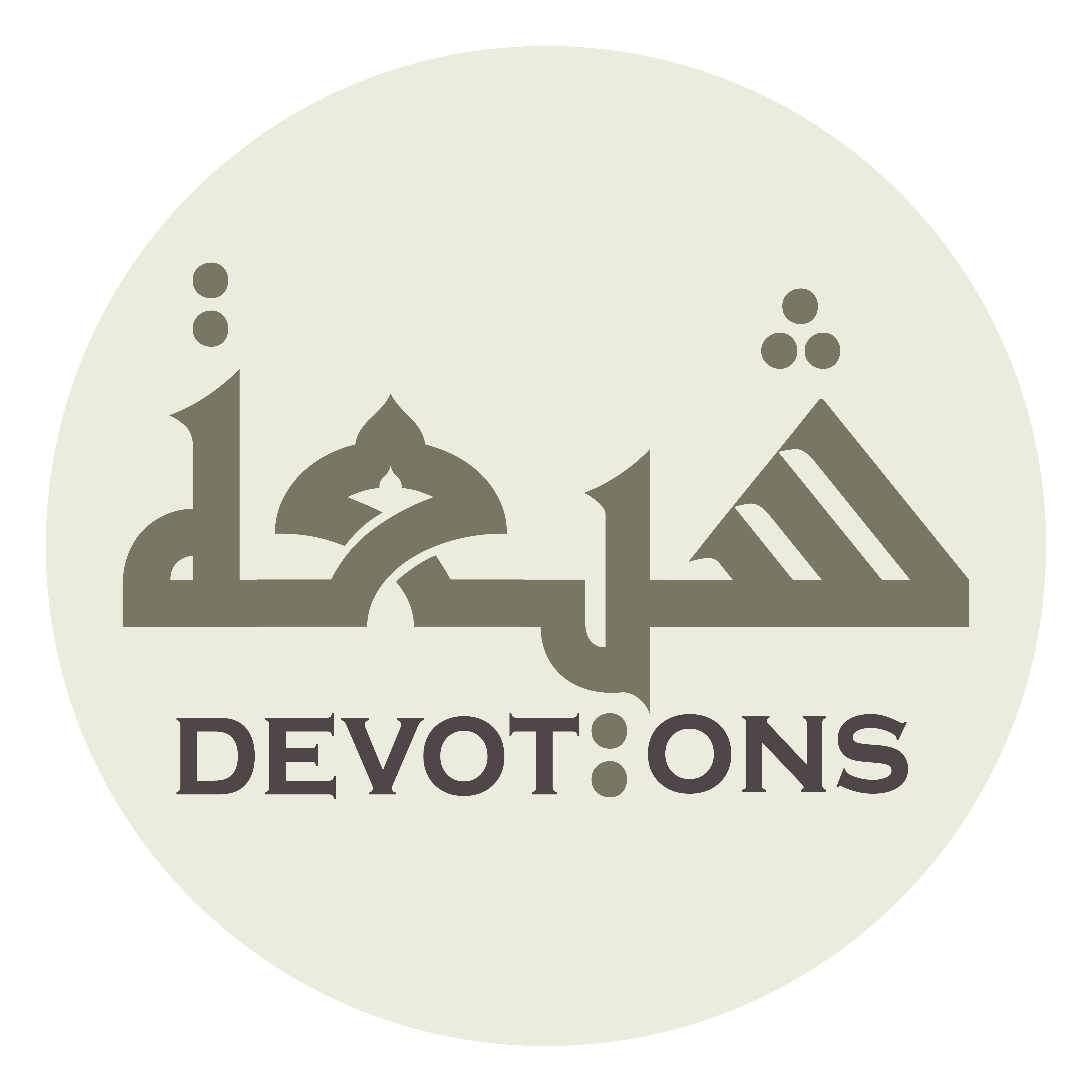 يَا مَنْ يَخْلُقُ وَلَايُخْلَقُ

yā man yakhluqu walāyukhlaq

O He Who guides and is not guided,
Dua Jawshan Kabeer
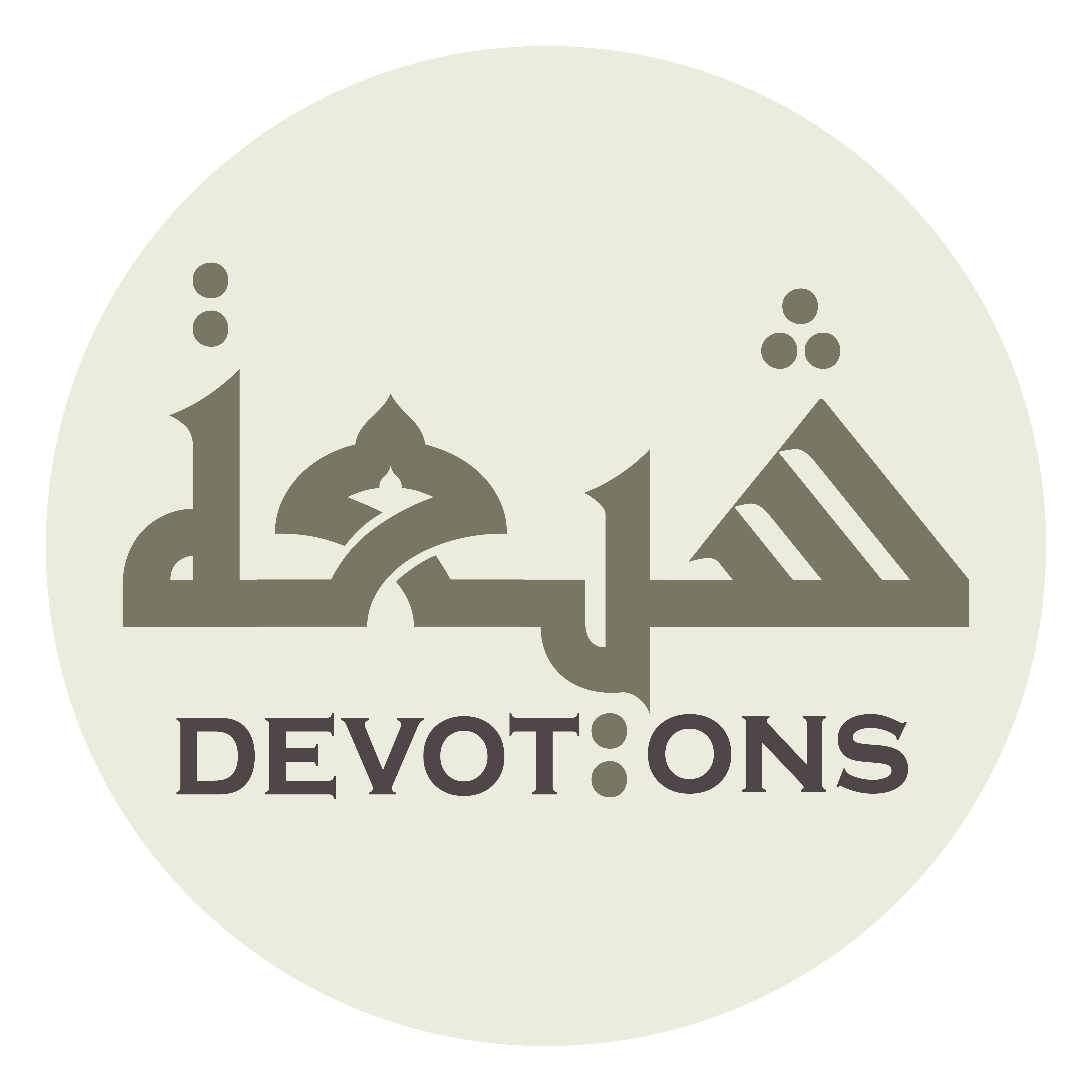 يَا مَنْ يَهْدِيْ وَلَايُهْدىٰ

yā man yahdī walāyuhdā

O He Who receives to life and is not brought to life,
Dua Jawshan Kabeer
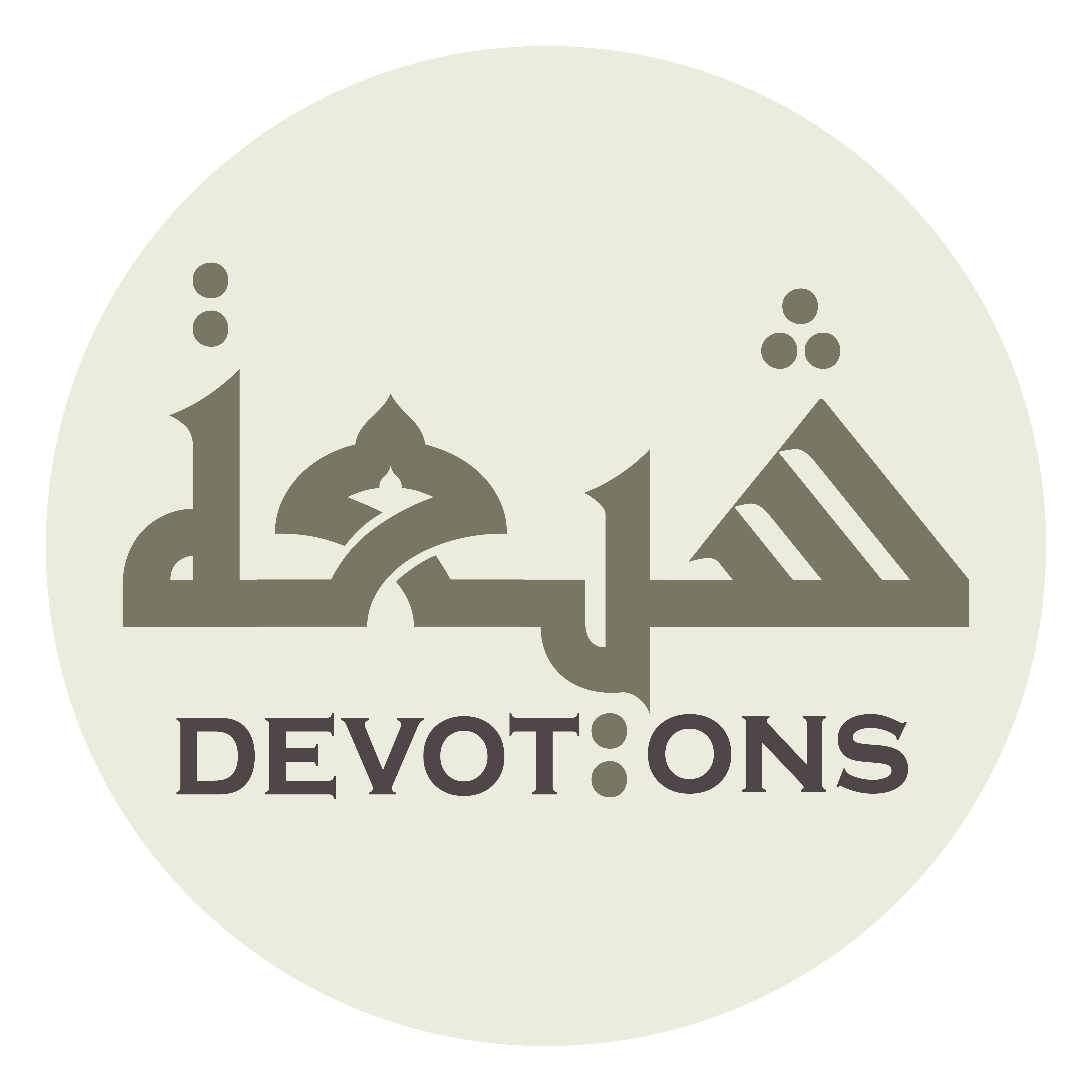 يَا مَنْ يُحْيِيْ وَلَايُحْيىٰ

yā man yuḥyī walāyuḥyā

O He Who questions and is not questioned,
Dua Jawshan Kabeer
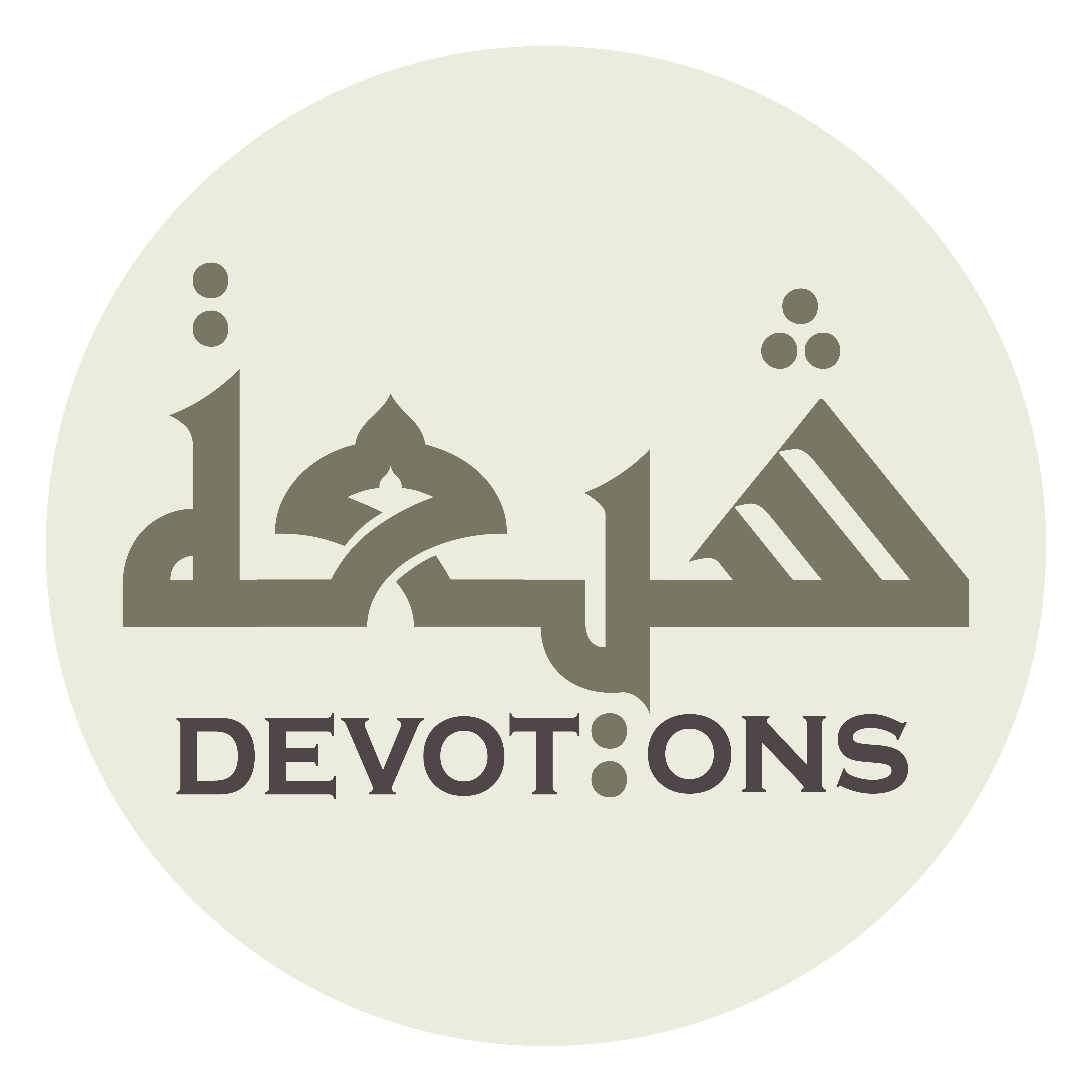 يَا مَنْ يَسْأَلُ وَلَايُسْأَلُ

yā man yas-alu walāyus-al

O He Who feeds and does not eat,
Dua Jawshan Kabeer
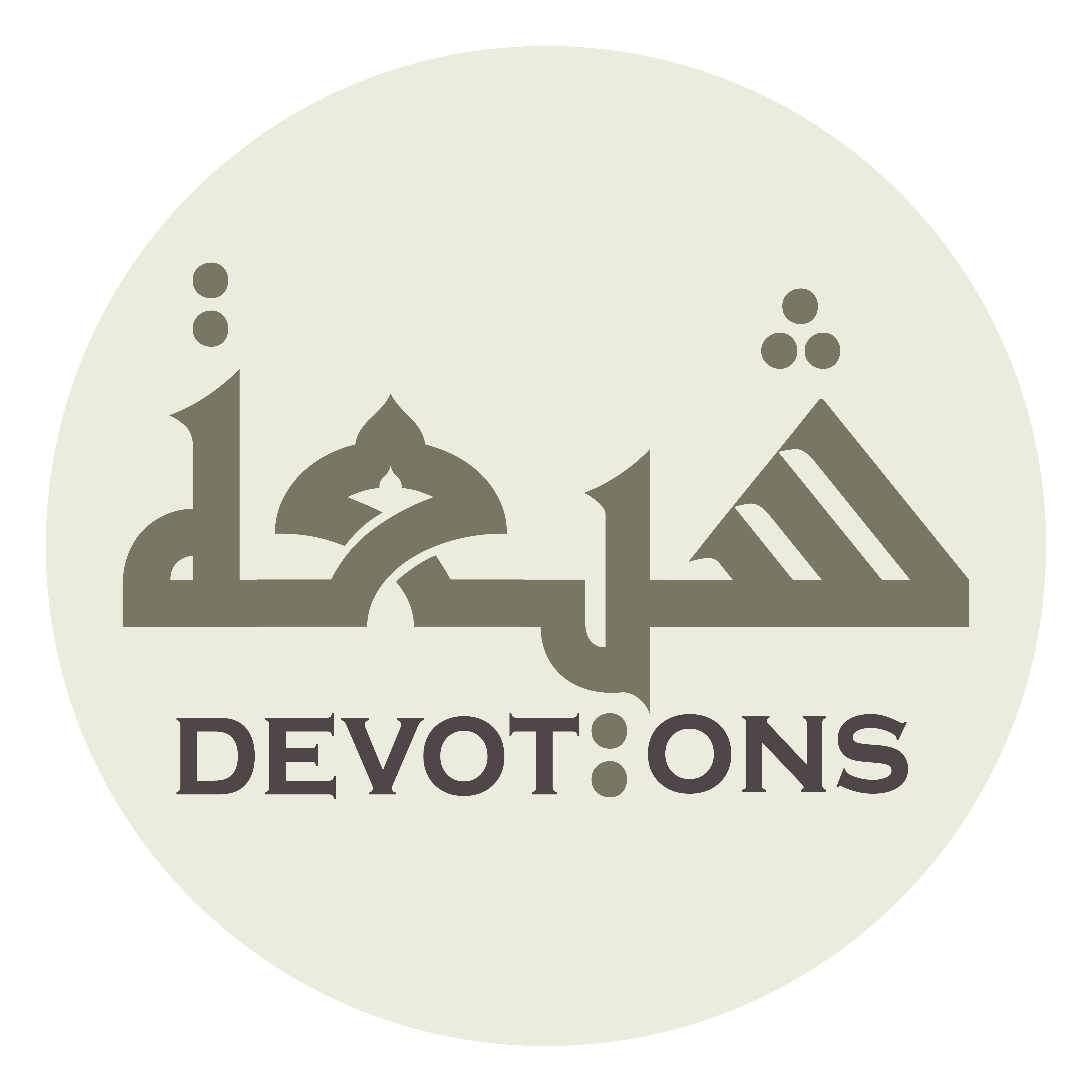 يَا مَنْ يُطْعِمُ وَلَايُطْعَمُ

yā man yuṭ`imu walāyuṭ`am

O He Who gives protection and is in no need of protection,
Dua Jawshan Kabeer
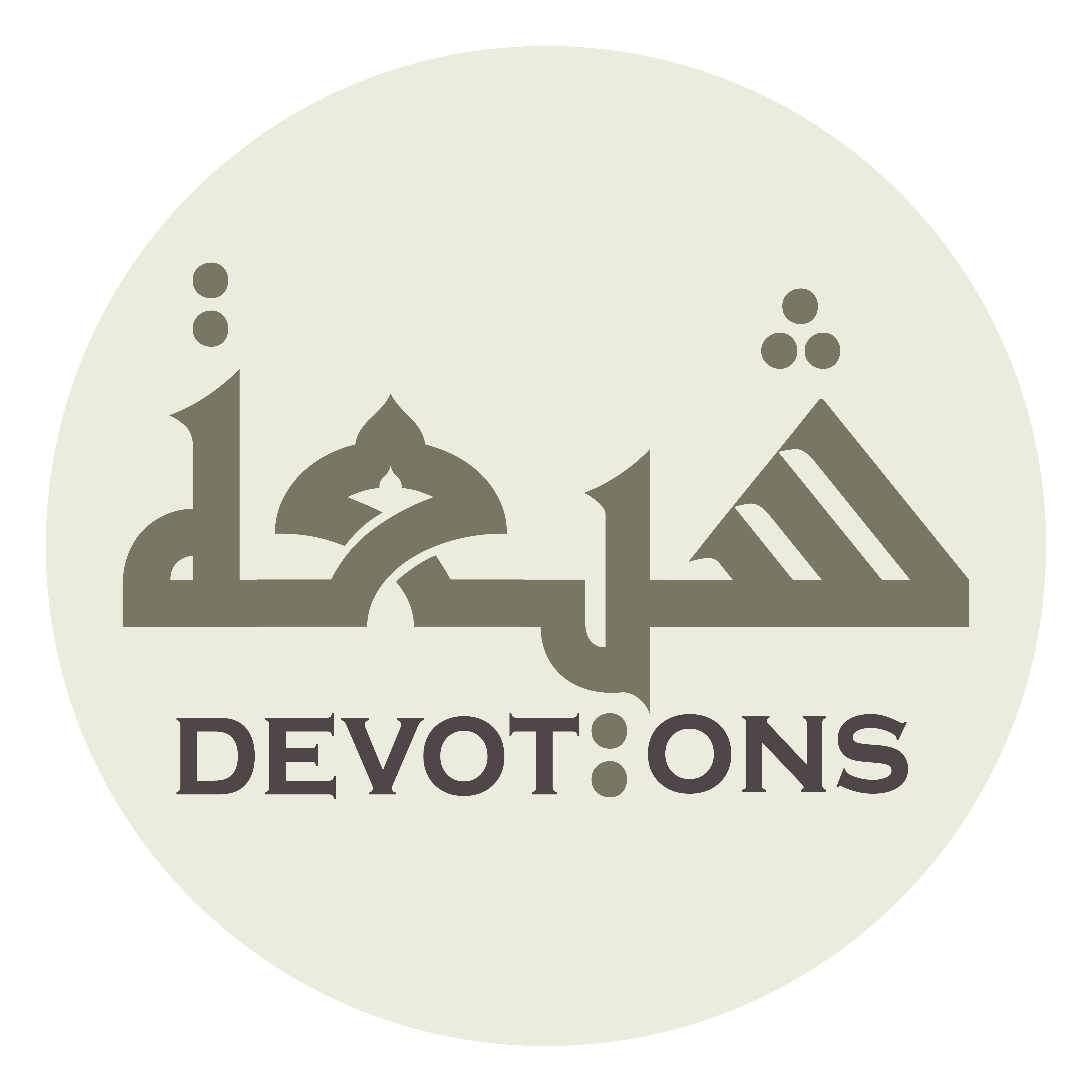 يَا مَنْ يُجِيرُ وَلَايُجَارُ عَلَيْهِ

yā man yujīru walāyujāru `alayh

O He Who judges and against Whom no judgement is passed,
Dua Jawshan Kabeer
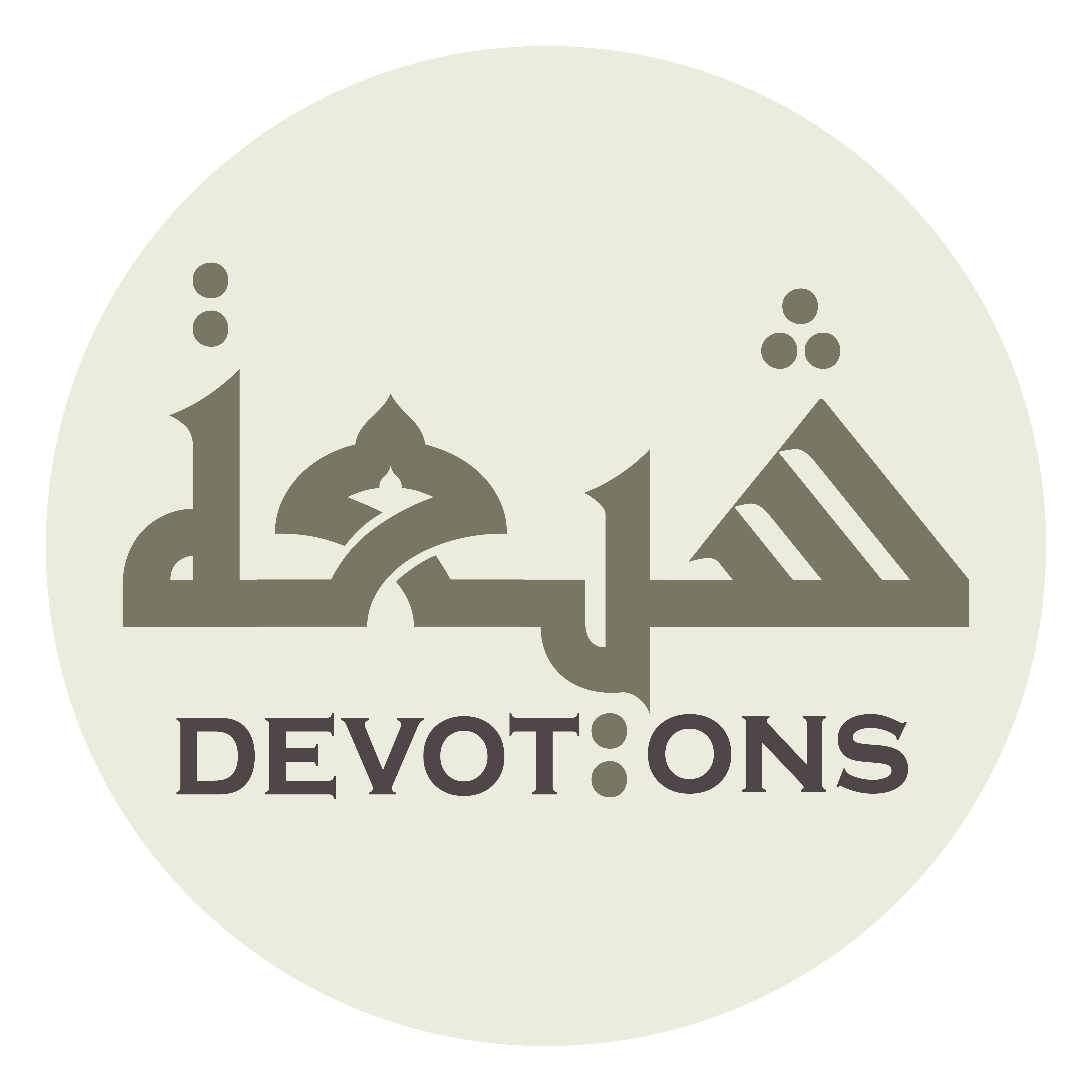 يَا مَنْ يَقْضِيْ وَلَايُقْضىٰ عَلَيْهِ

yā man yaqḍī walāyuqḍā `alayh

O He Who commands but is not commanded:
Dua Jawshan Kabeer
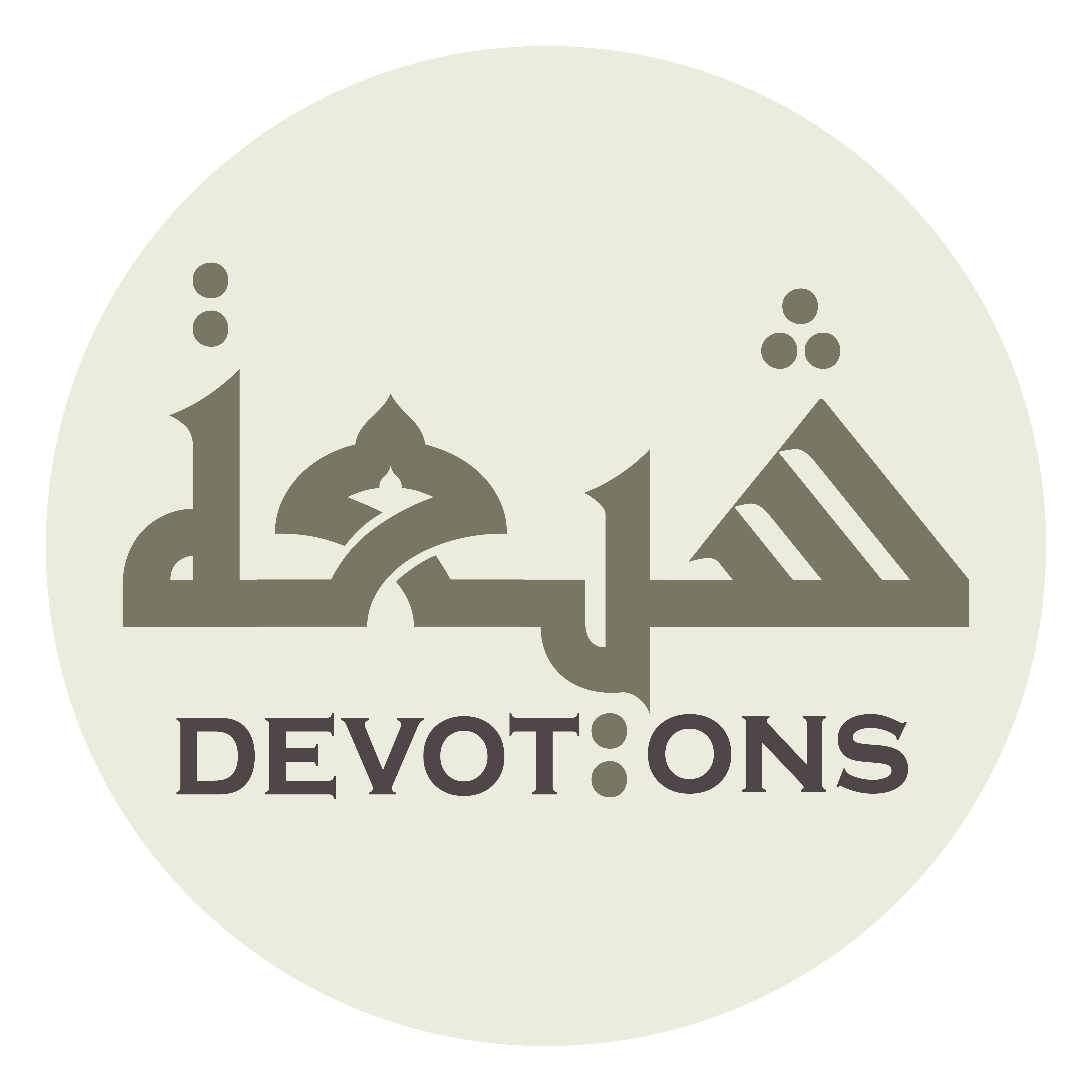 يَا مَنْ يَحْكُمُ وَلَايُحْكَمُ عَلَيْهِ

yā man yaḥkumu walāyuḥkamu `alayh

O He Who begets not, nor is He begotten,
Dua Jawshan Kabeer
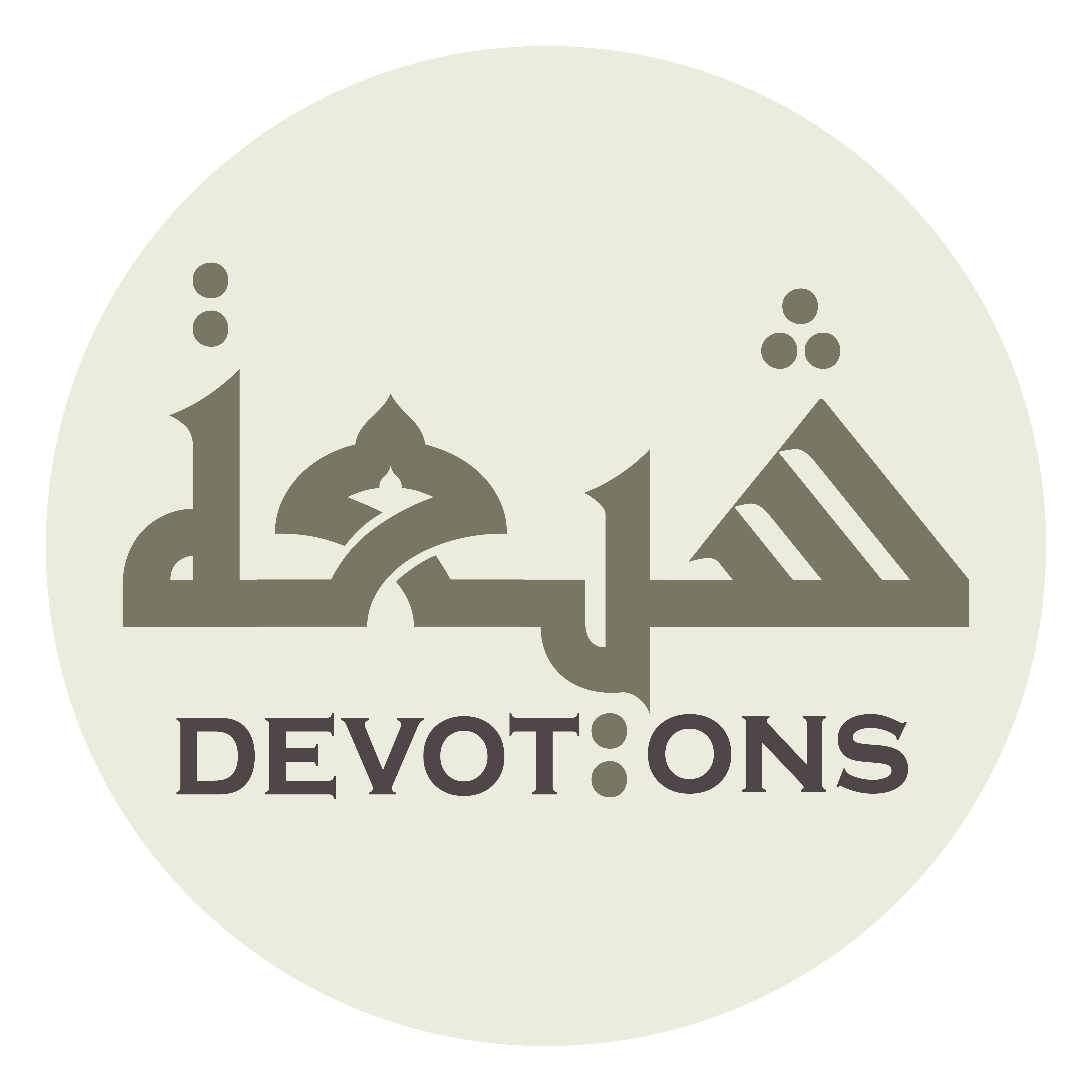 يَا مَنْ لَمْ يَلِدْ وَلَمْ يُولَدْ وَلَمْ يَكُنْ لَهُ كُفُوًا أَحَدٌ

yā man lam yalid walam yūlad walam yakun lahu kufuwan aḥad

And there is none like unto Him.
Dua Jawshan Kabeer
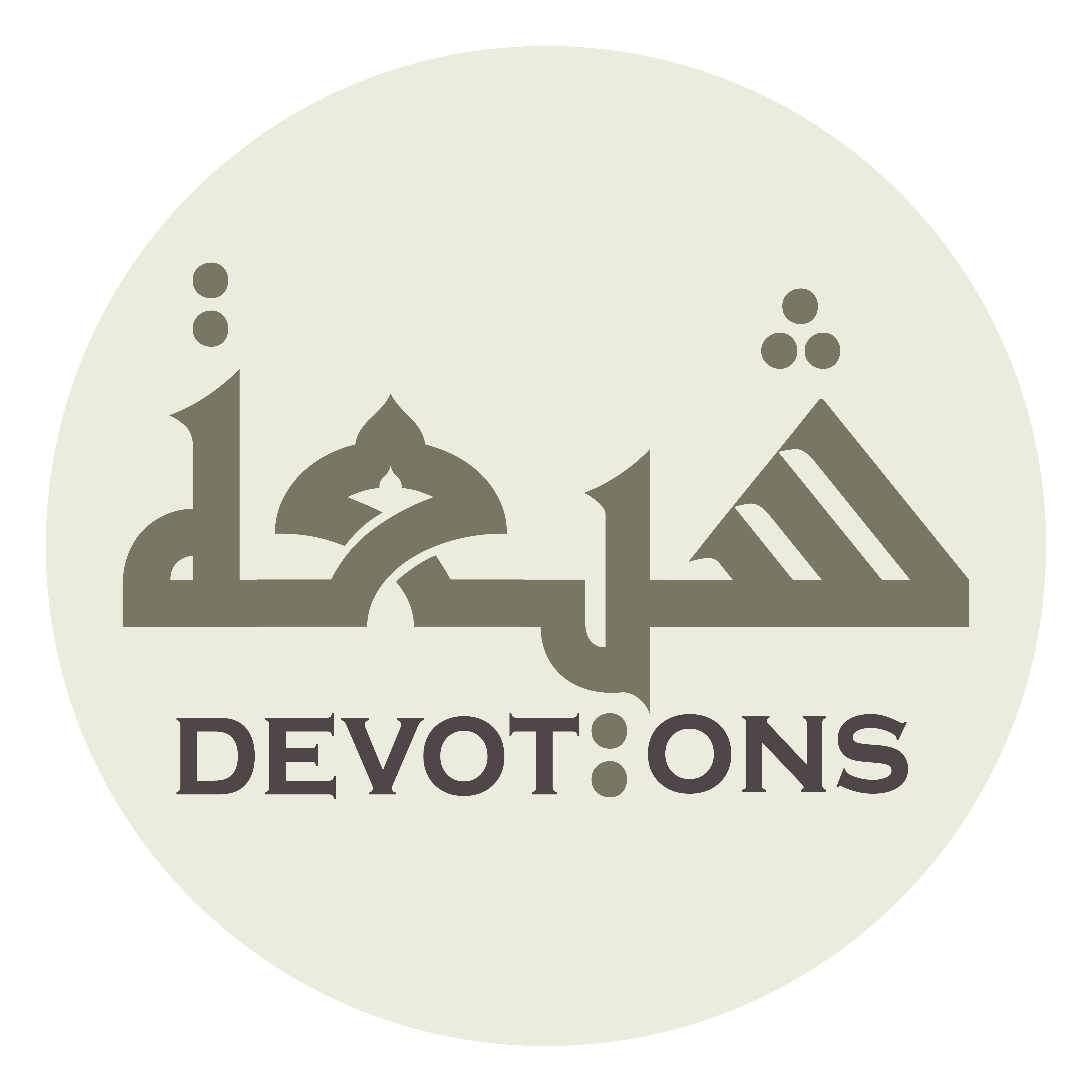 سُبْحَانَكَ يَا لَا إِلٰهَ إِلَّا اَنْتَ

subḥānaka yā lā ilāha illā ant

Praise be to You, there is no god but You,
Dua Jawshan Kabeer
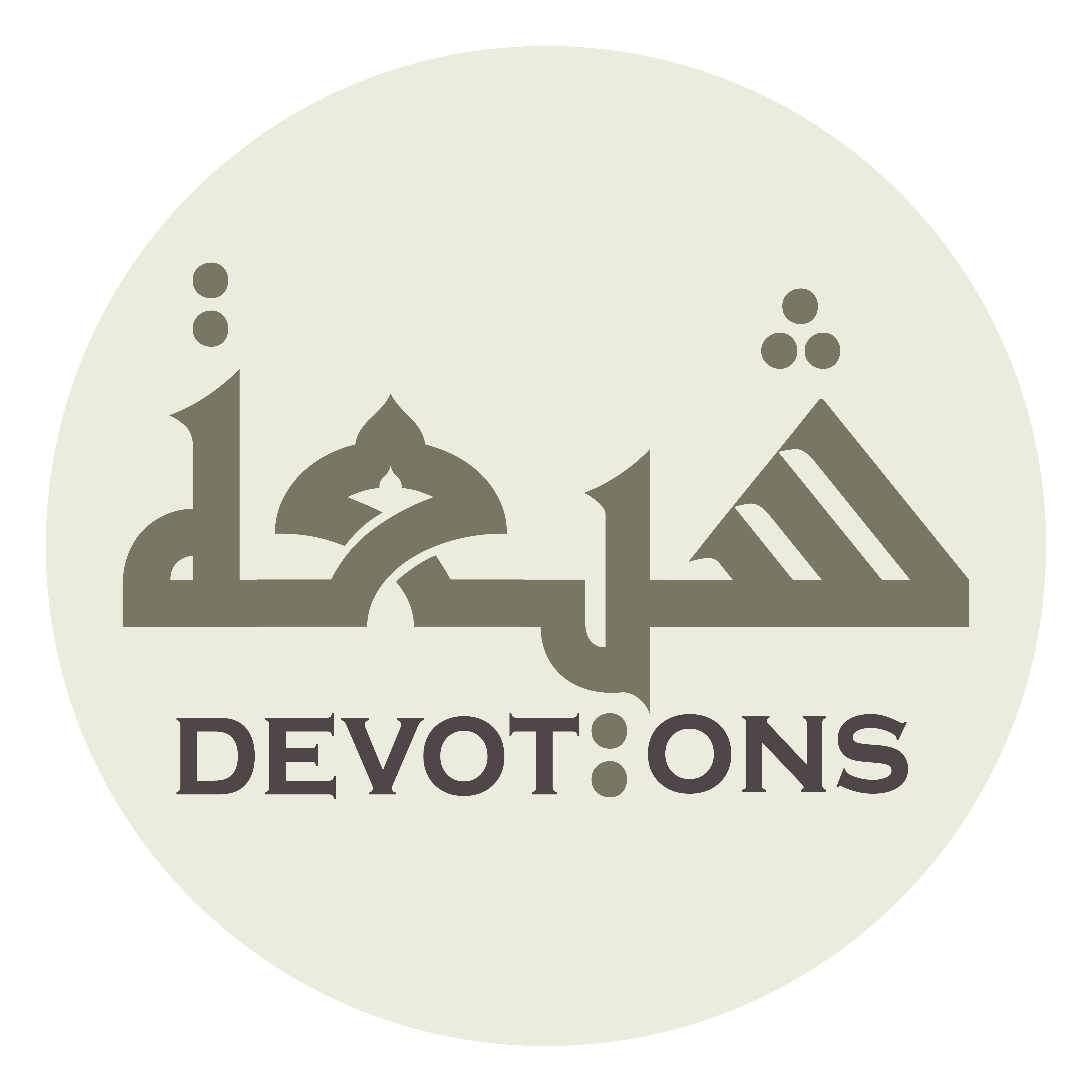 اَلغَوْثَ، اَلغَوْثَ

al ghawth, al ghawth

[I beseech you for] relief, relief
Dua Jawshan Kabeer
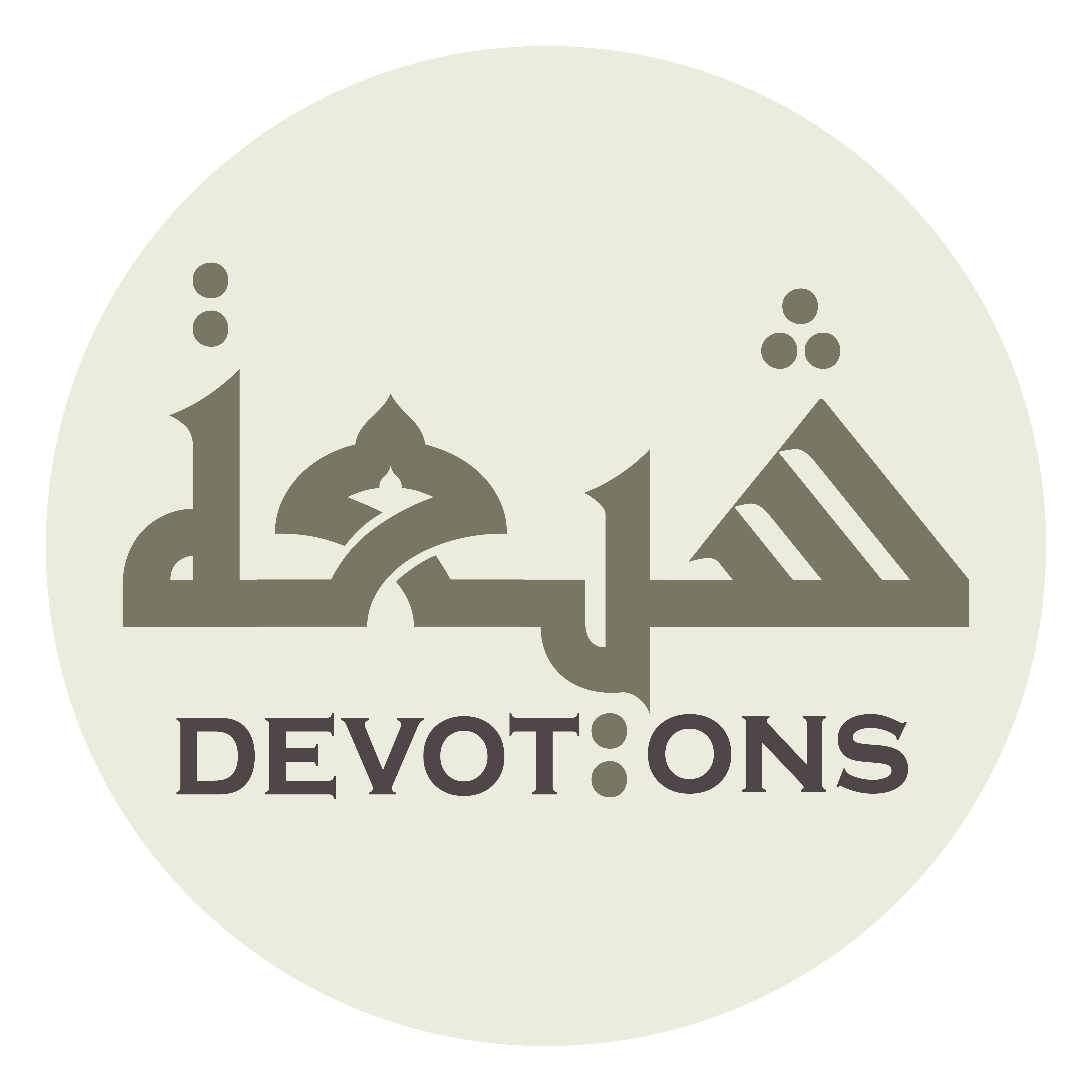 خَلِّصْنَا مِنَ النَّارِ يَا رَبِّ

khalliṣnā minan nāri yā rabb

Protect us from the Fire, O Lord.
Dua Jawshan Kabeer
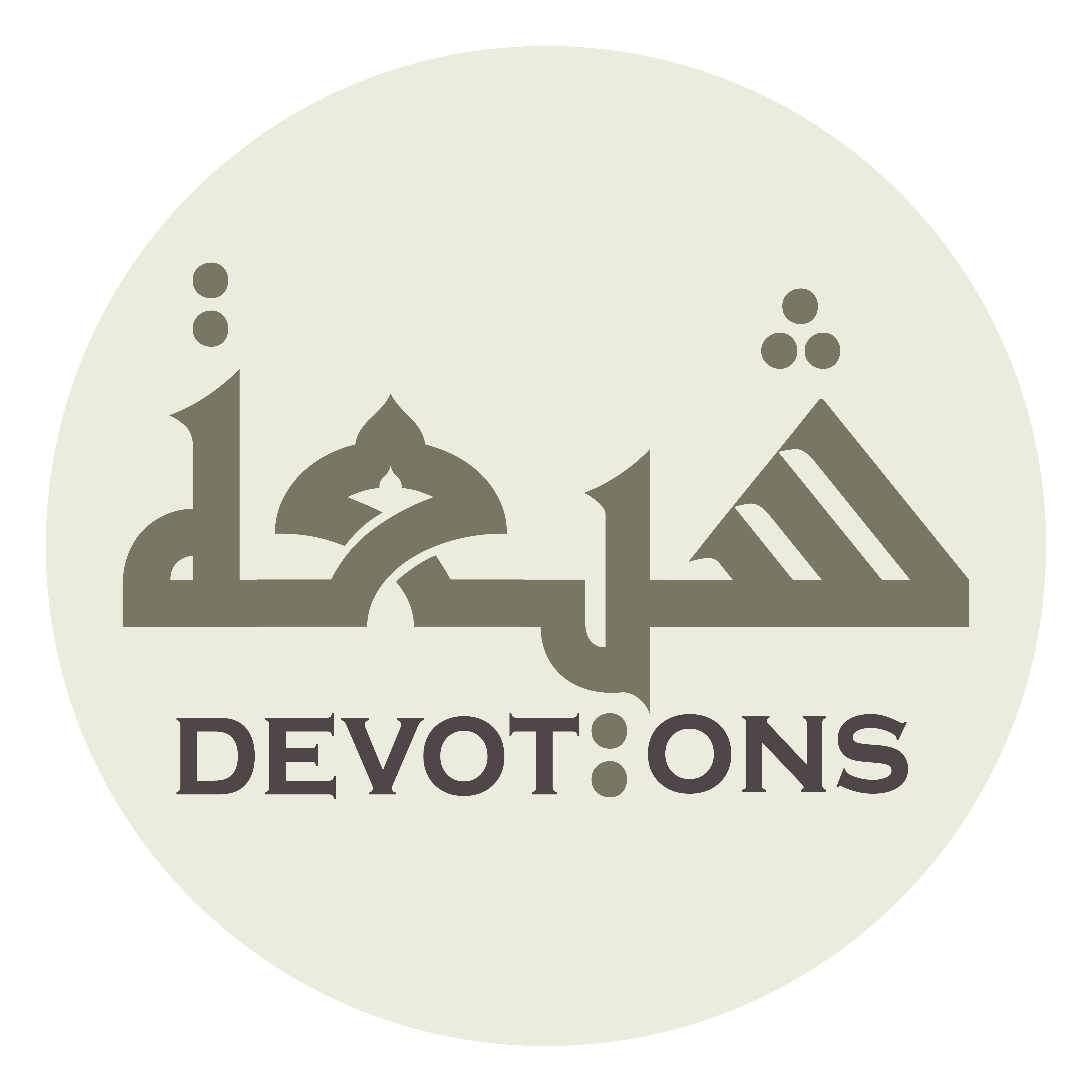 51\100
Dua Jawshan Kabeer
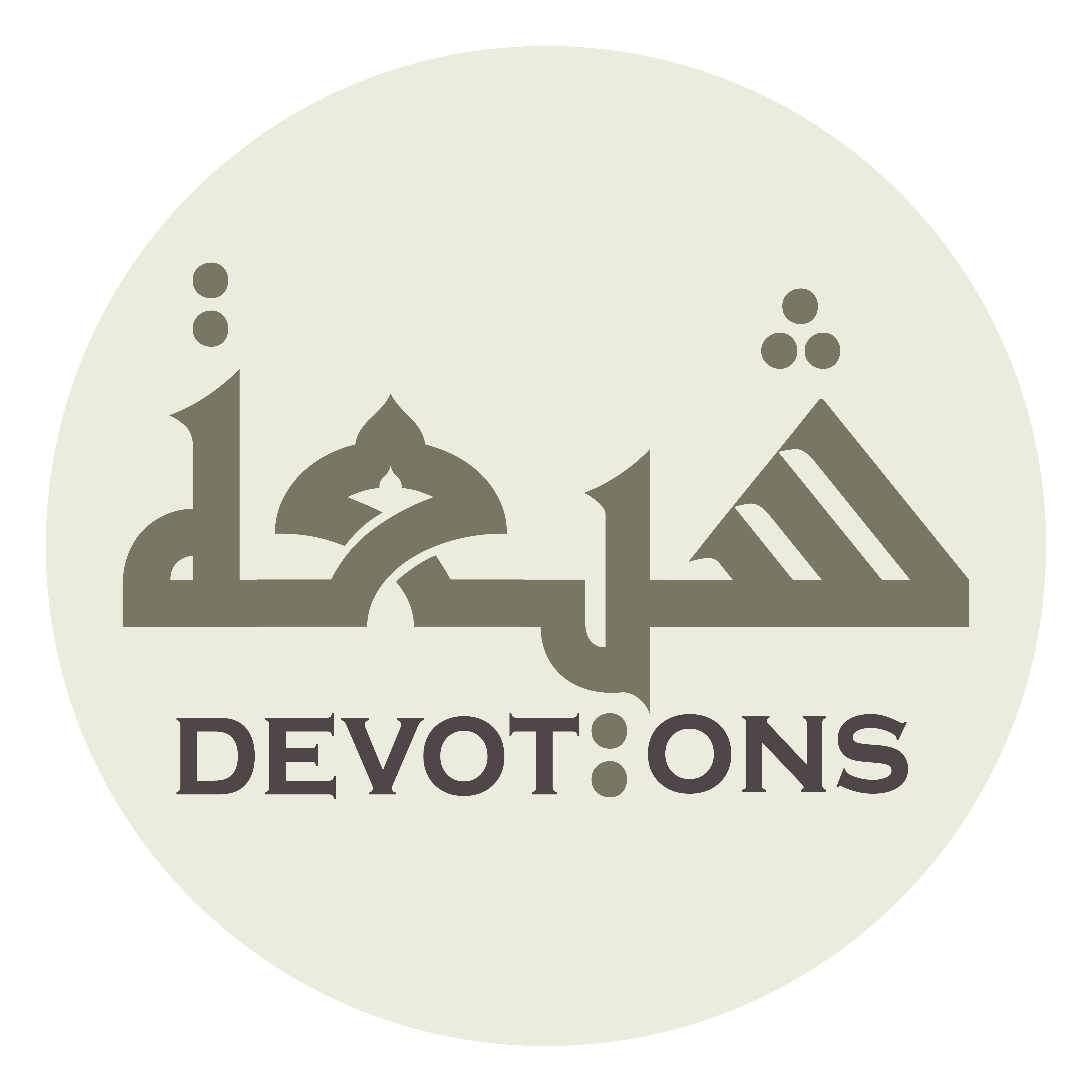 TO DISPEL MISCHIEF OF ENEMY
Dua Jawshan Kabeer
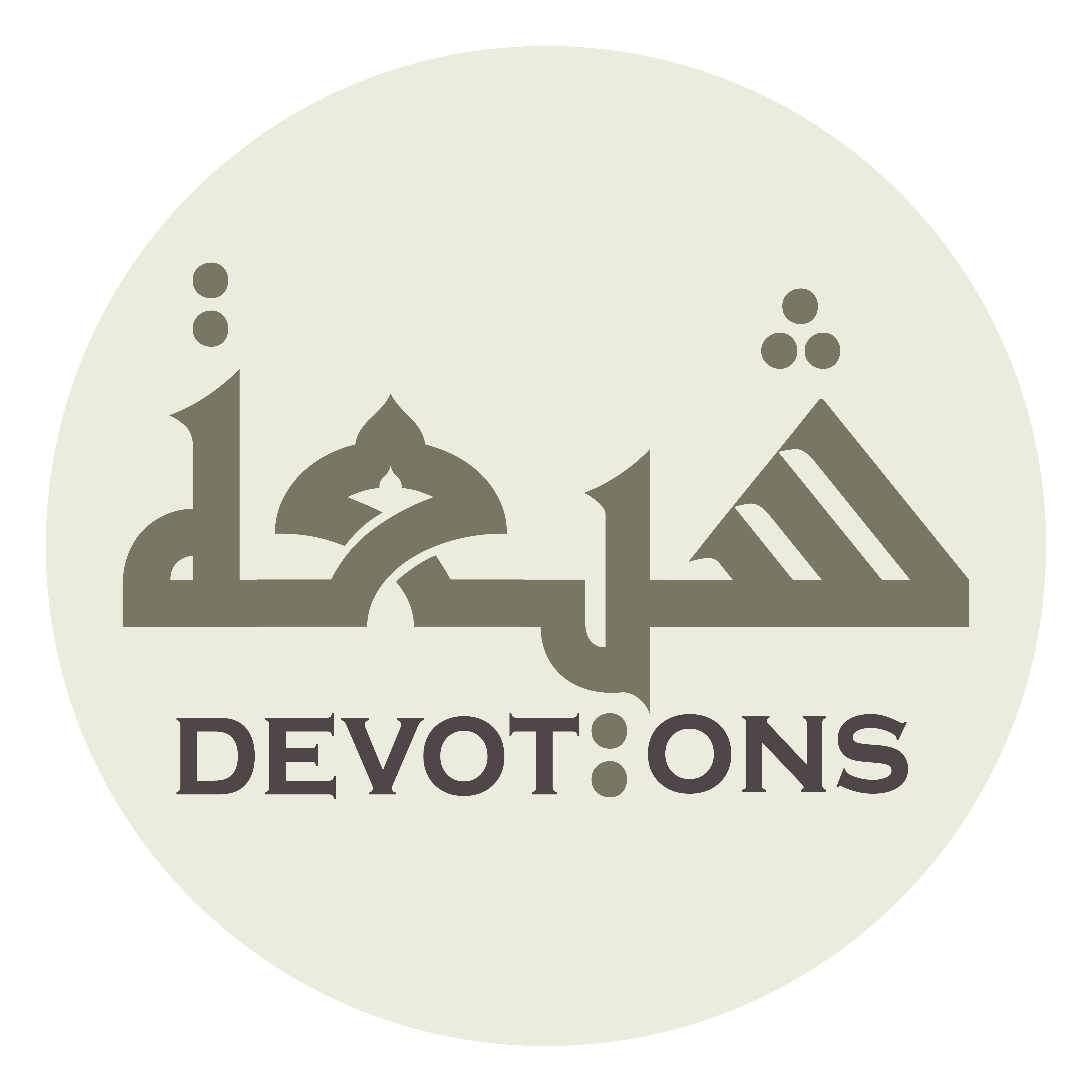 يَا نِعْمَ الْحَسِيبُ

yā ni`mal ḥasīb

O Best reckoner,
Dua Jawshan Kabeer
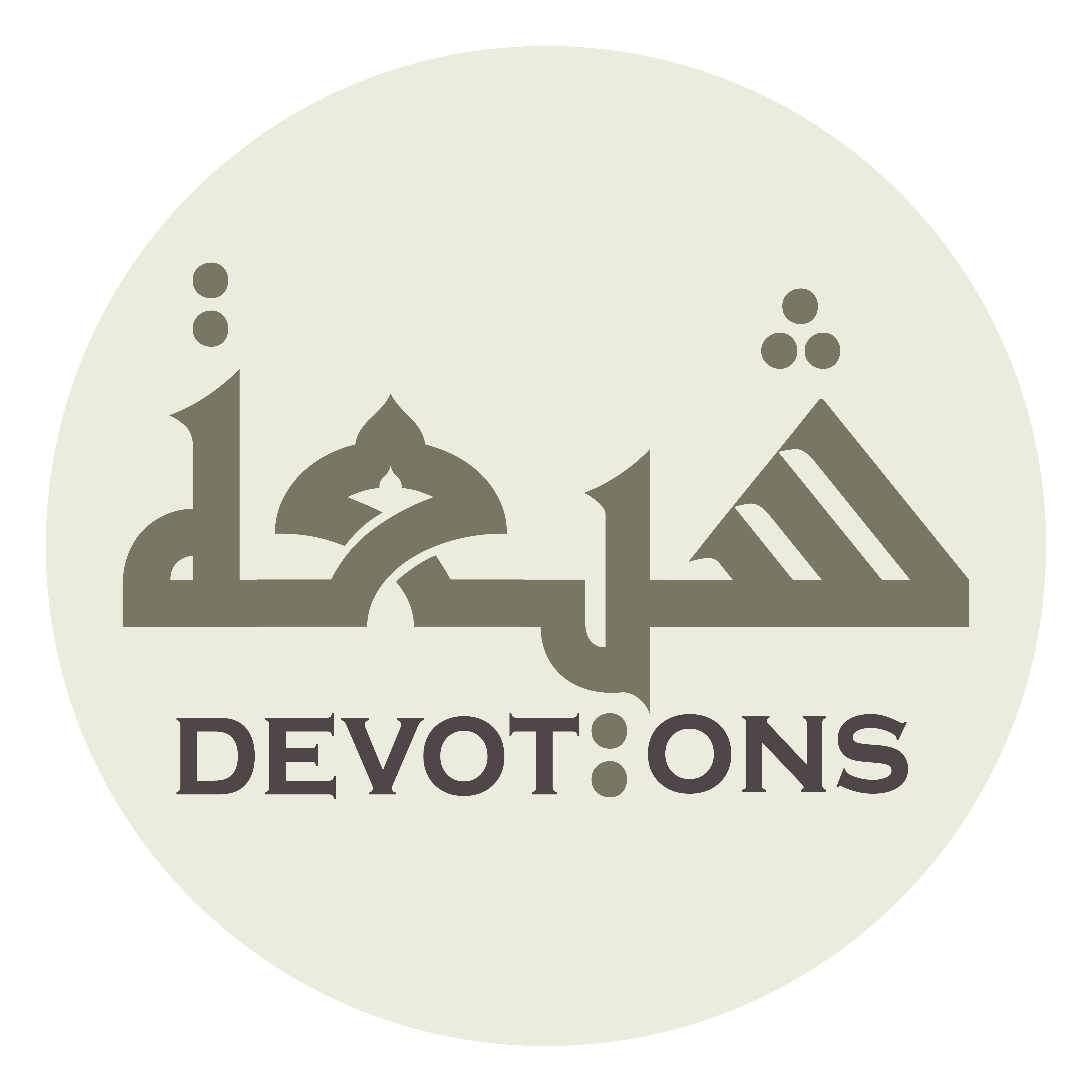 يَا نِعْمَ الطَّبِيبُ

yā ni`maṭ ṭabīb

O Best physician,
Dua Jawshan Kabeer
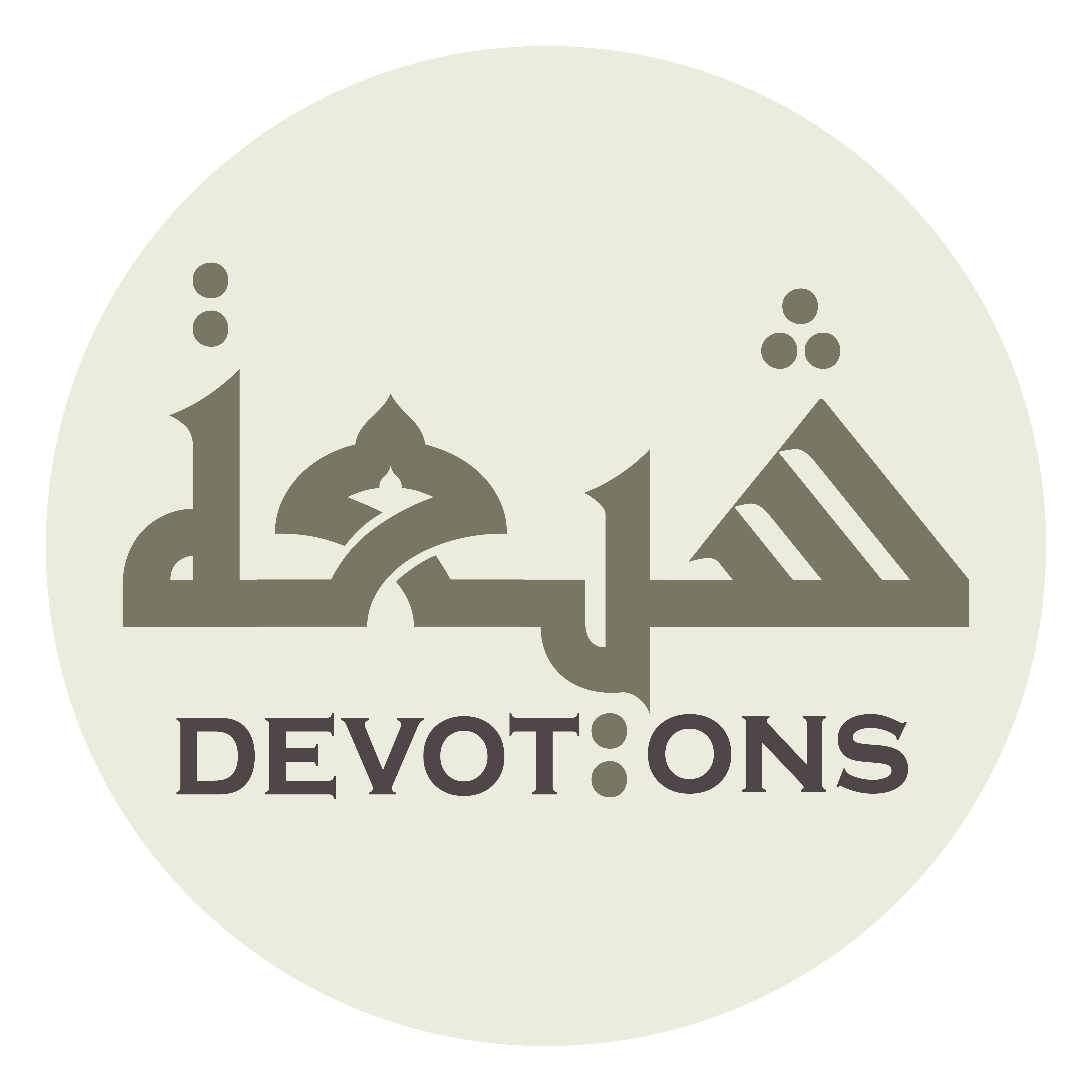 يَا نِعْمَ الرَّقِيبُ

yā ni`mar raqīb

O Best guardian,
Dua Jawshan Kabeer
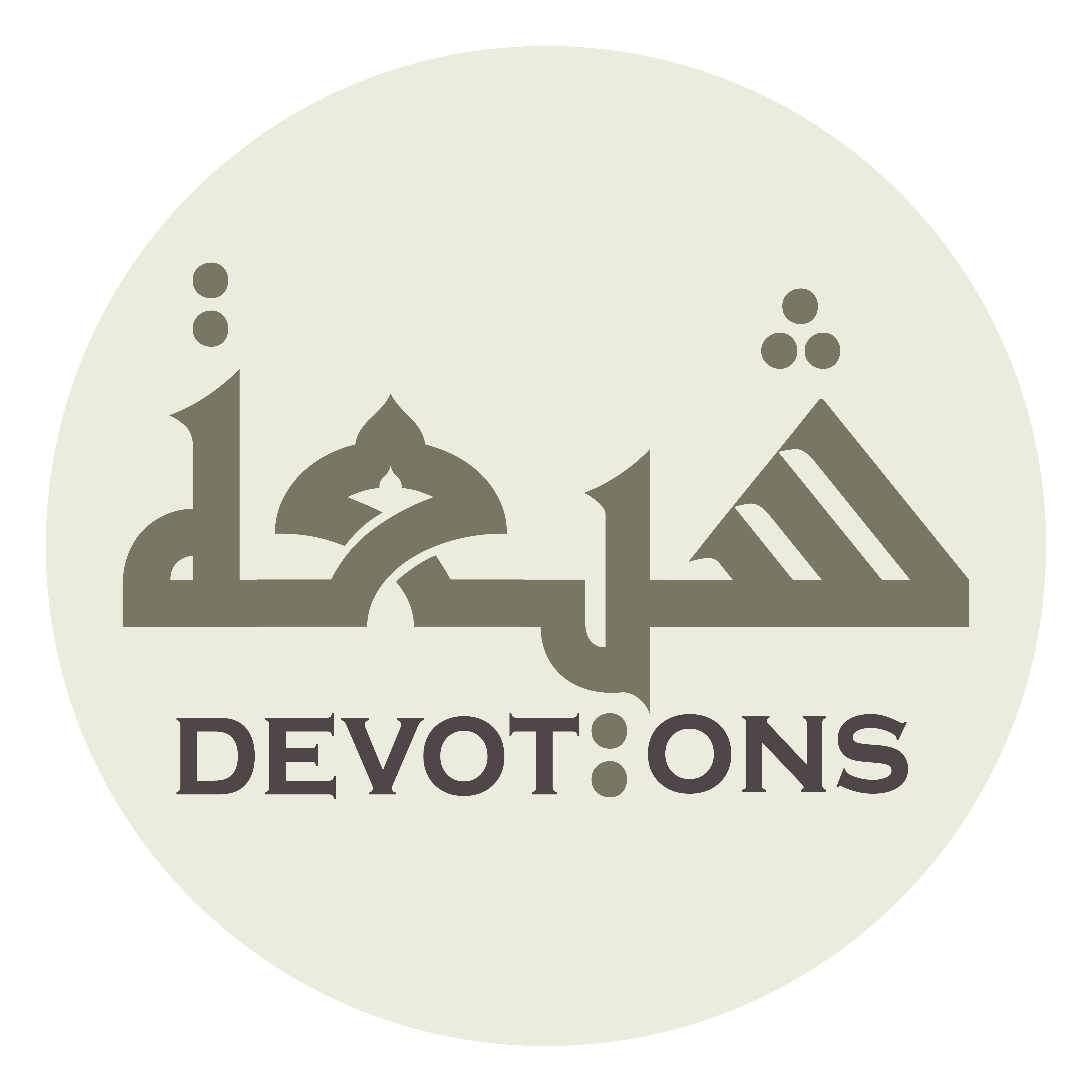 يَا نِعْمَ الْقَرِيبُ

yā ni`mal qarīb

O Best near one,
Dua Jawshan Kabeer
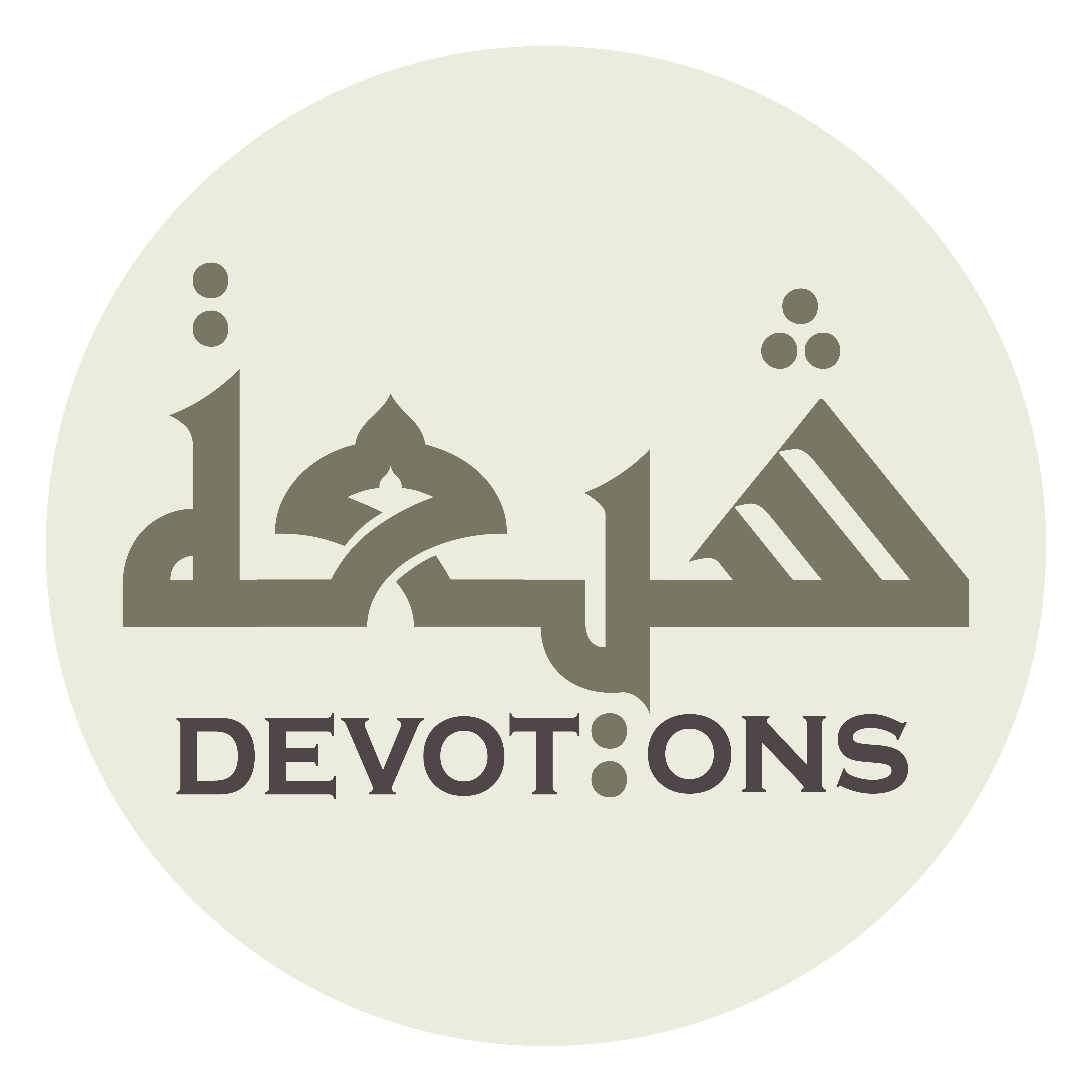 يَا نِعْمَ الْمُجِيبُ

yā ni`mal mujīb

O Best responder,
Dua Jawshan Kabeer
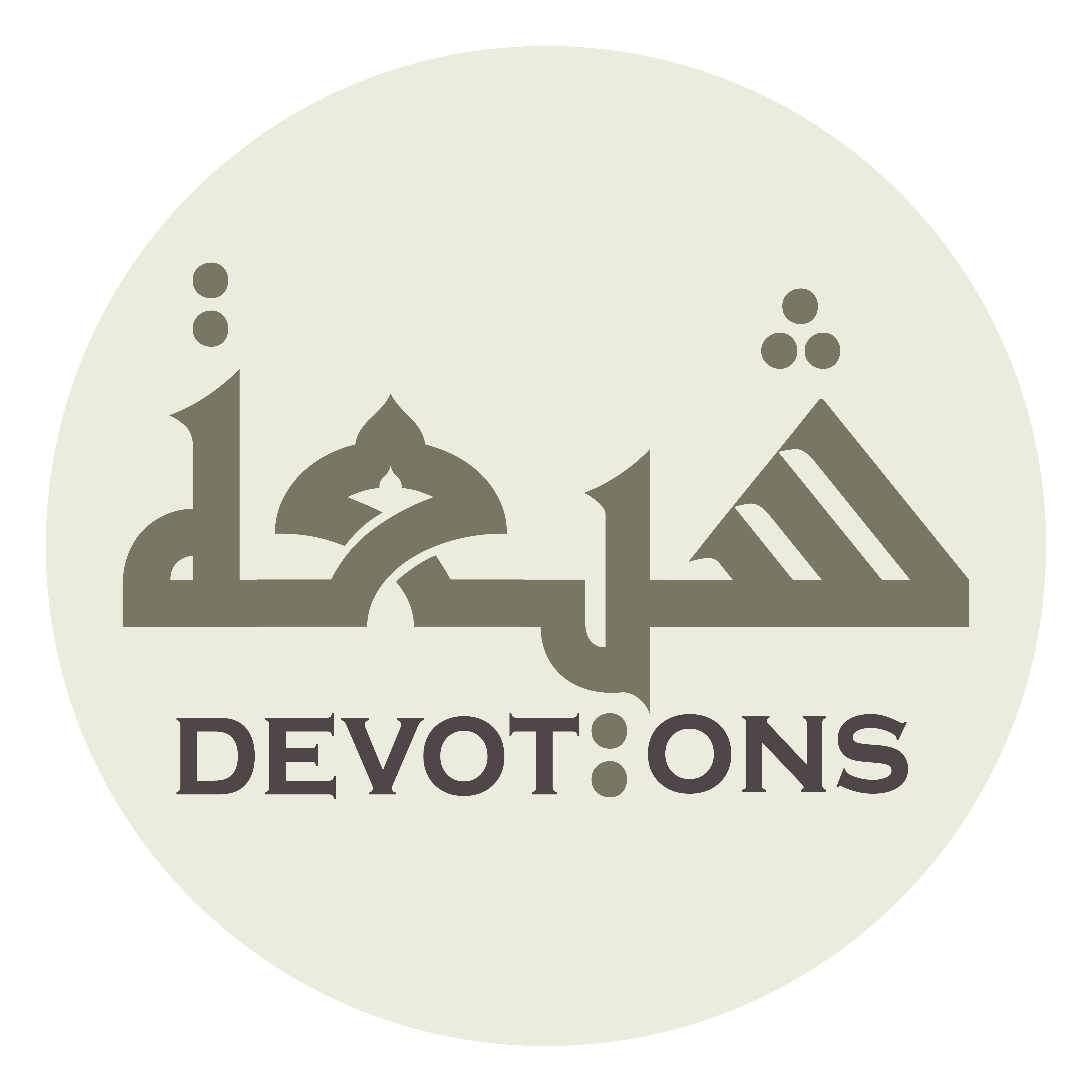 يَا نِعْمَ الْحَبِيبُ

yā ni`mal ḥabīb

O Best friend,
Dua Jawshan Kabeer
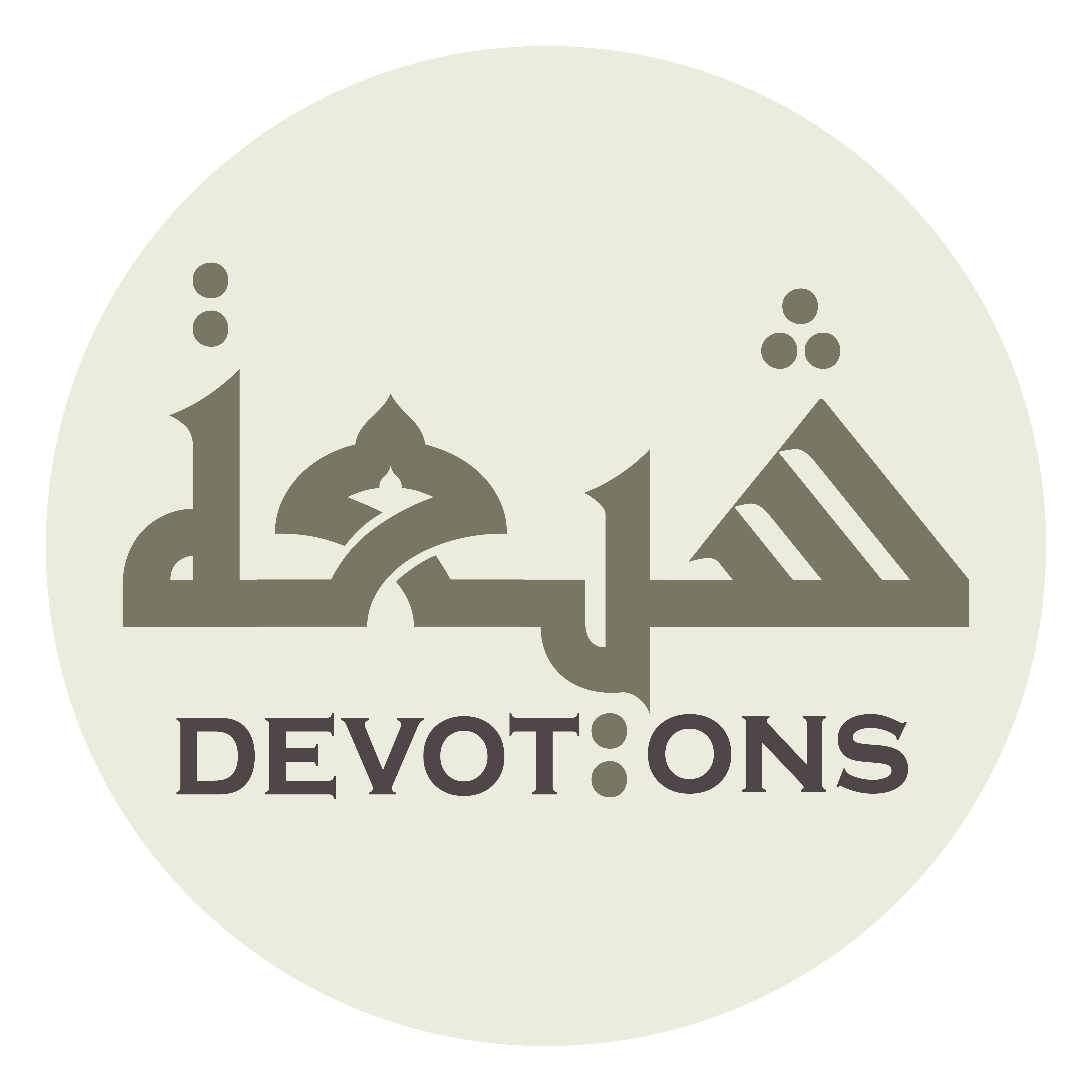 يَا نِعْمَ الْكَفِيلُ

yā ni`mal kafīl

O Best surety,
Dua Jawshan Kabeer
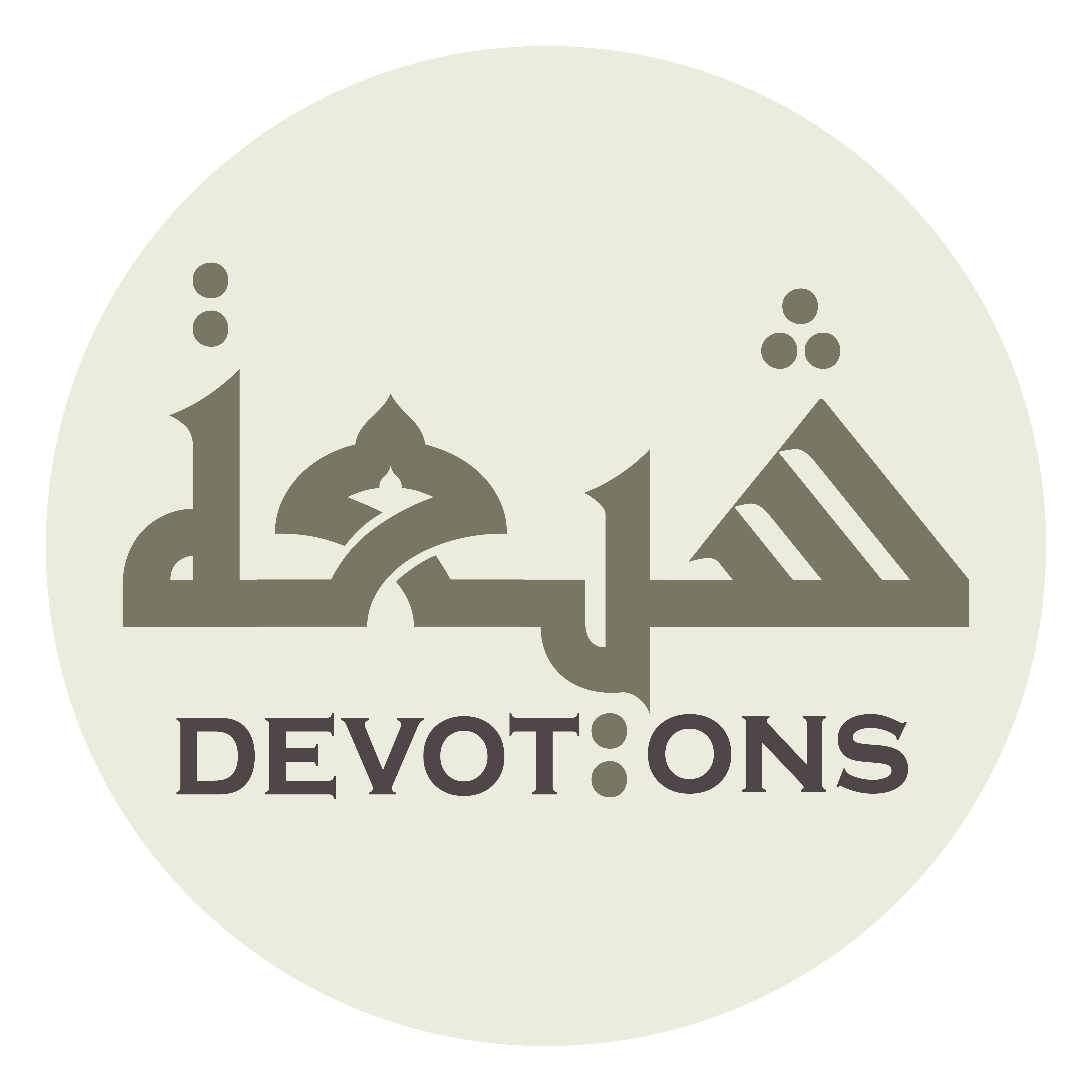 يَا نِعْمَ الْوَكِيلُ

yā ni`mal wakīl

O Best protector,
Dua Jawshan Kabeer
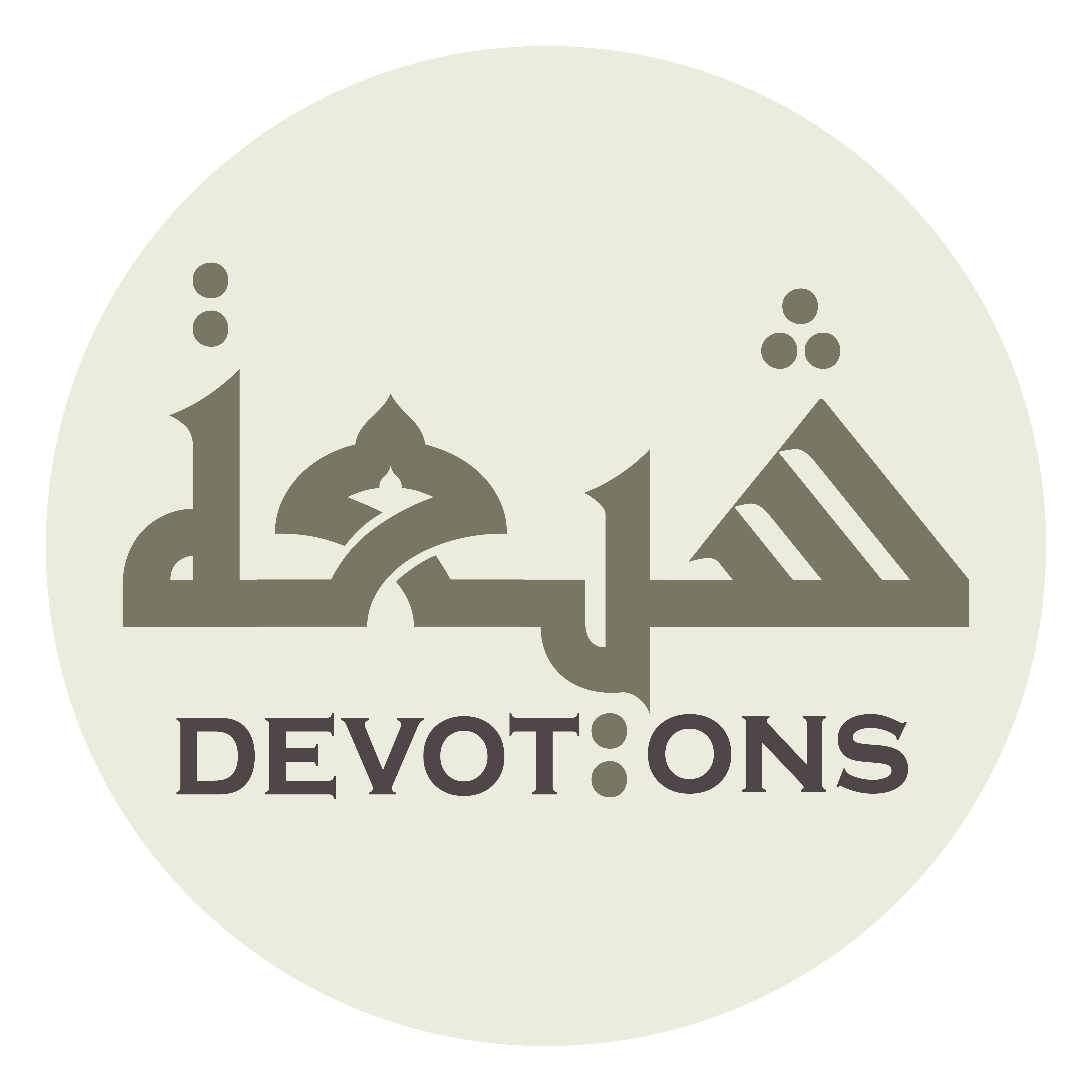 يَا نِعْمَ الْمَوْلىٰ

yā ni`mal mawlā

O Best master,
Dua Jawshan Kabeer
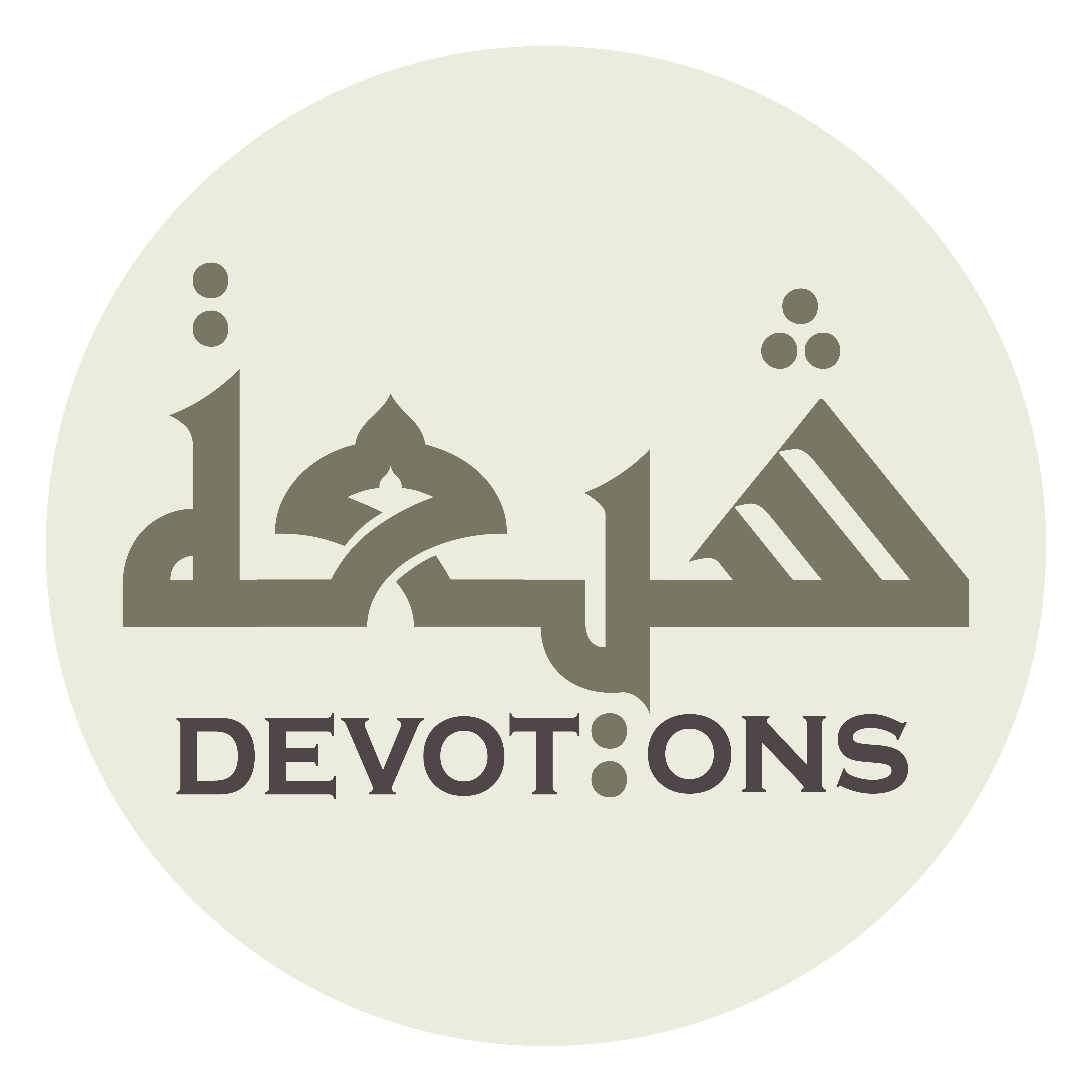 يَا نِعْمَ النَّصِيرُ

yā ni`man naṣīr

O Best helper.
Dua Jawshan Kabeer
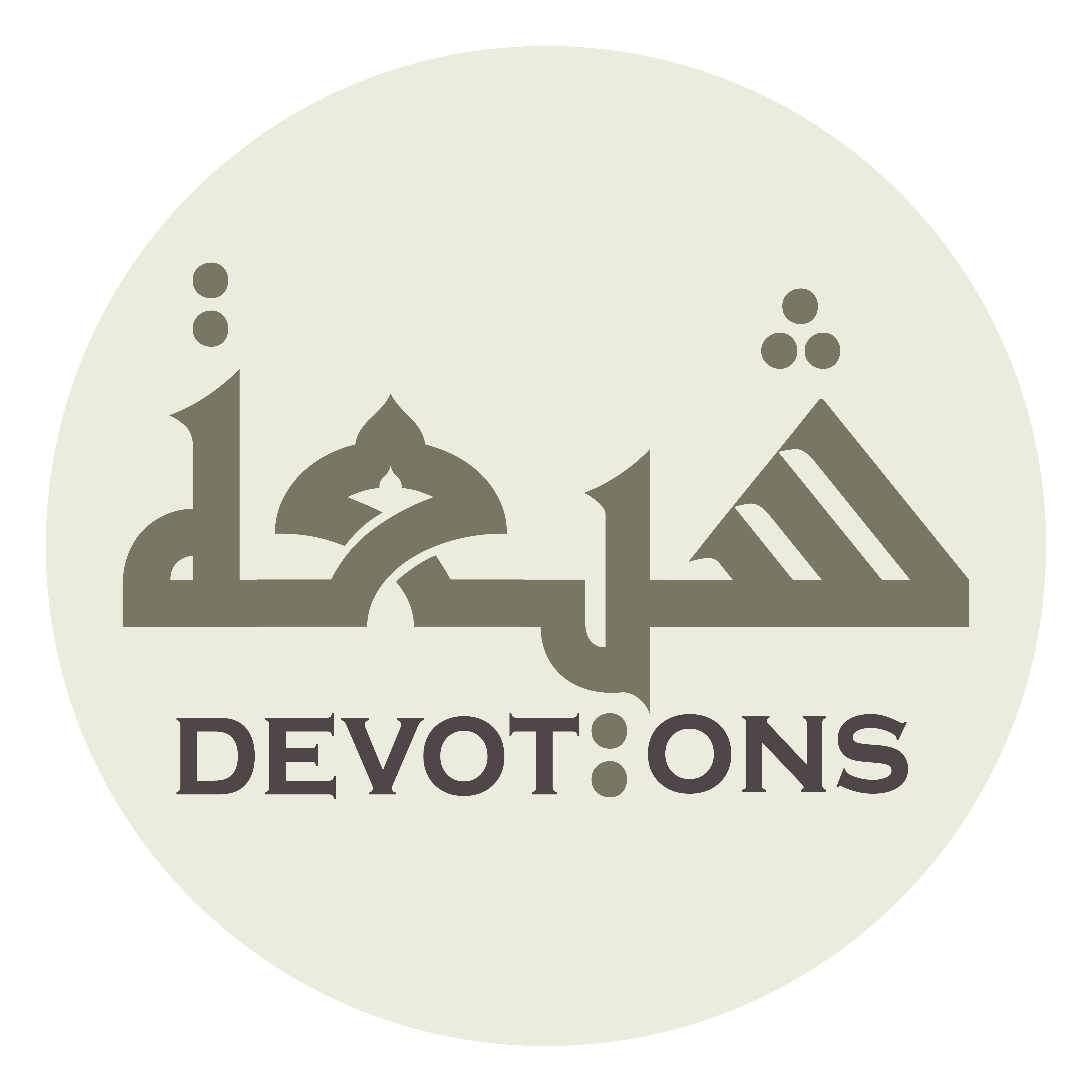 سُبْحَانَكَ يَا لَا إِلٰهَ إِلَّا اَنْتَ

subḥānaka yā lā ilāha illā ant

Praise be to You, there is no god but You,
Dua Jawshan Kabeer
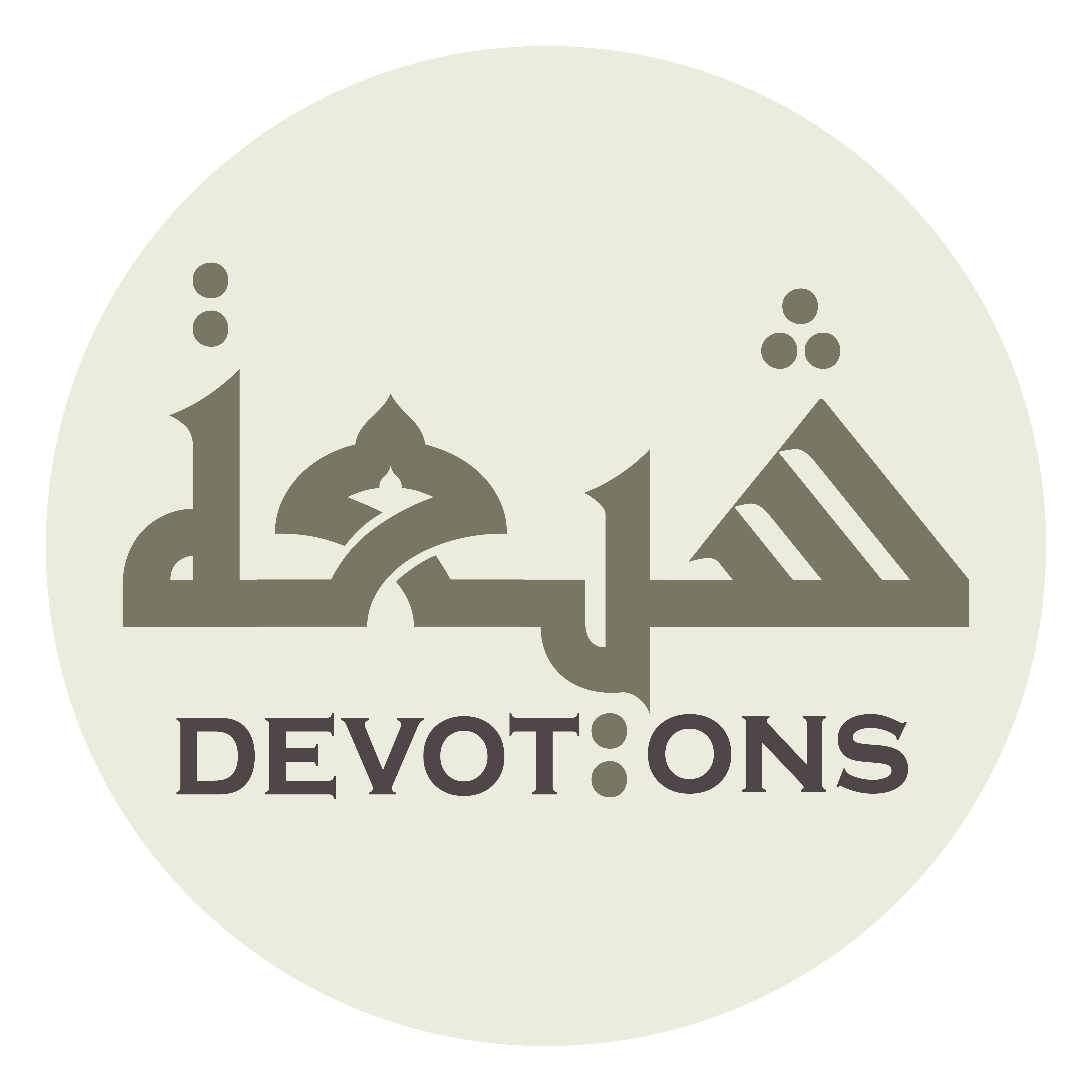 اَلغَوْثَ، اَلغَوْثَ

al ghawth, al ghawth

[I beseech you for] relief, relief
Dua Jawshan Kabeer
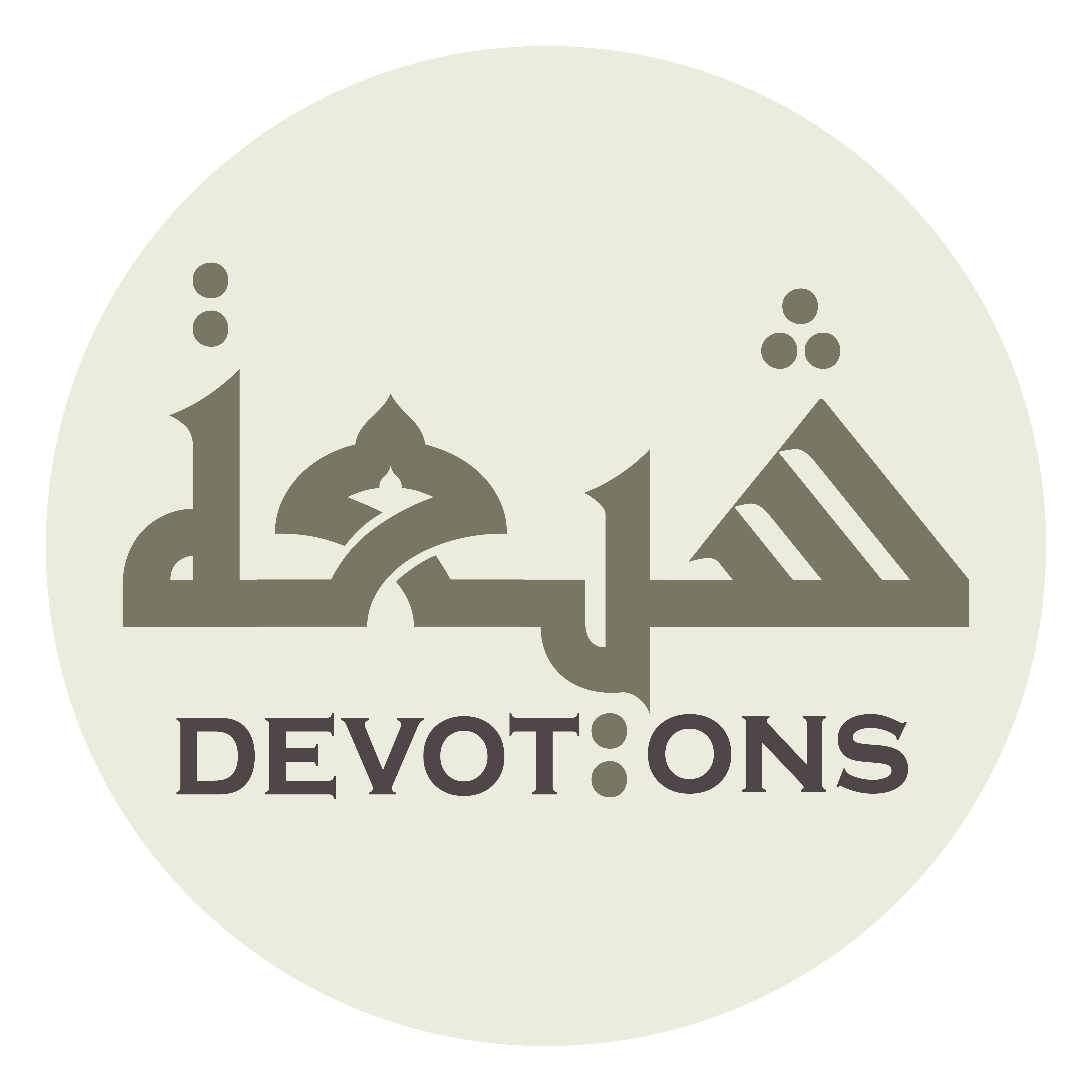 خَلِّصْنَا مِنَ النَّارِ يَا رَبِّ

khalliṣnā minan nāri yā rabb

Protect us from the Fire, O Lord.
Dua Jawshan Kabeer
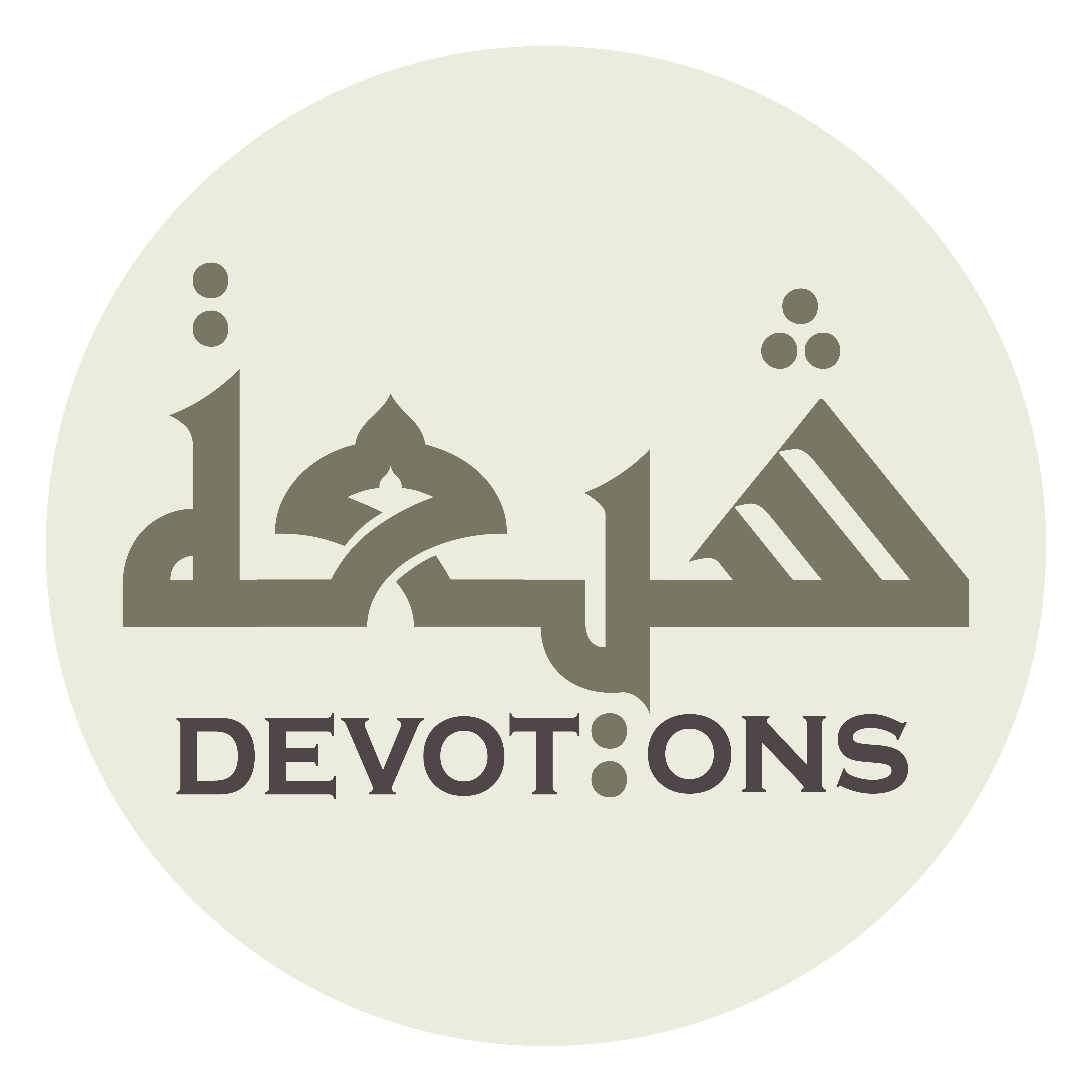 52\100
Dua Jawshan Kabeer
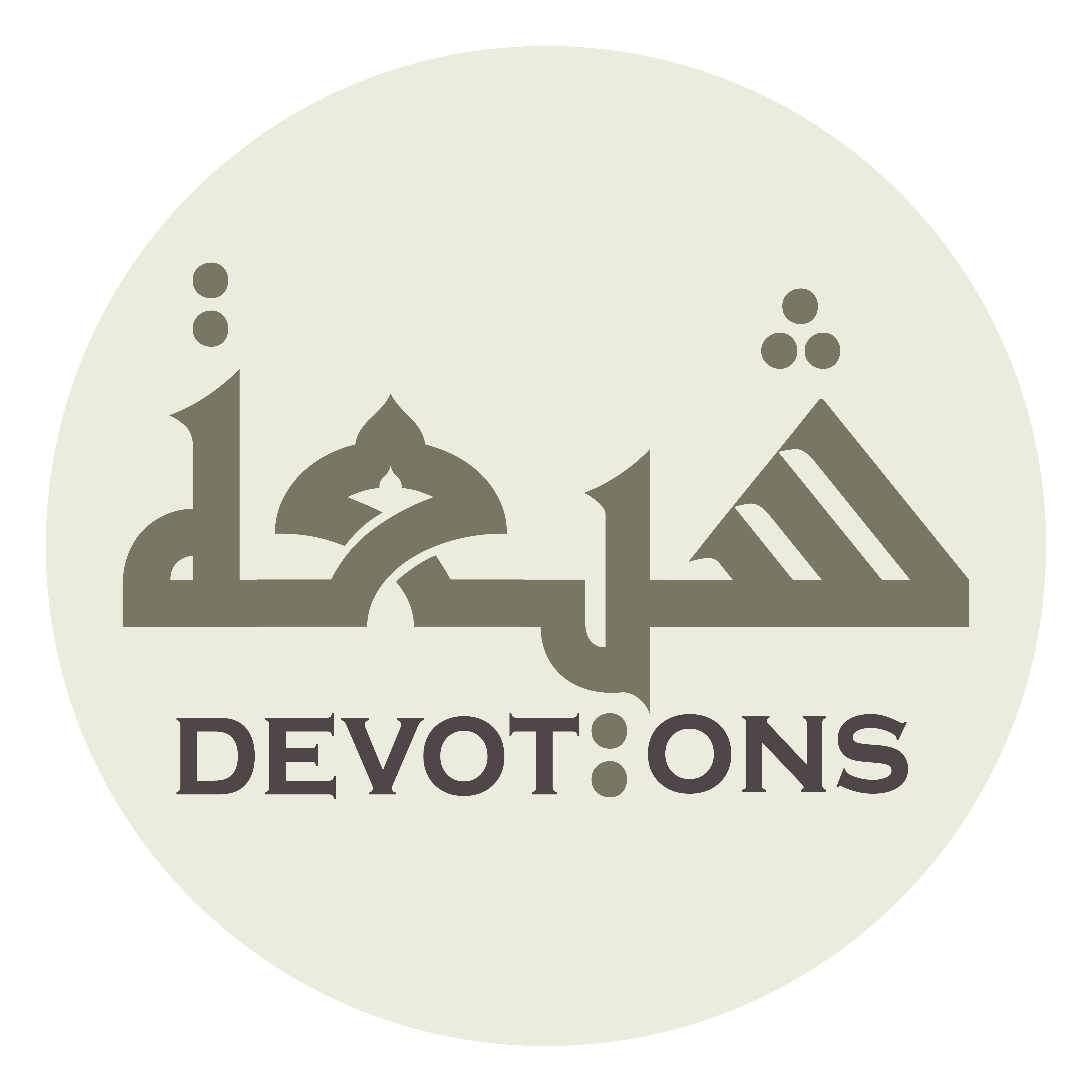 TO GET RID OF POVERTY
Dua Jawshan Kabeer
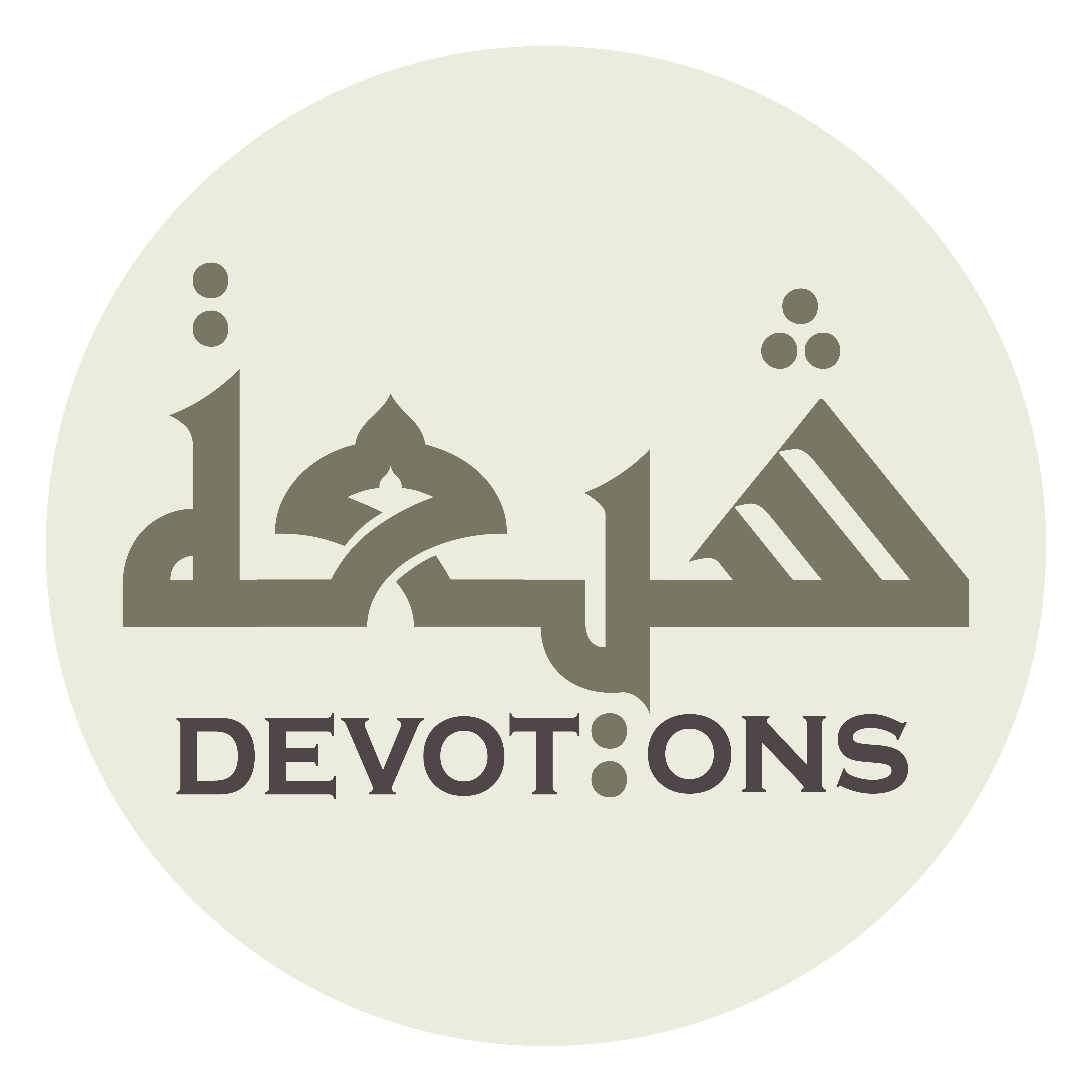 يَا سُرُورَ الْعَارِفِينَ

yā surūral `ārifīn

O Joy of saints,
Dua Jawshan Kabeer
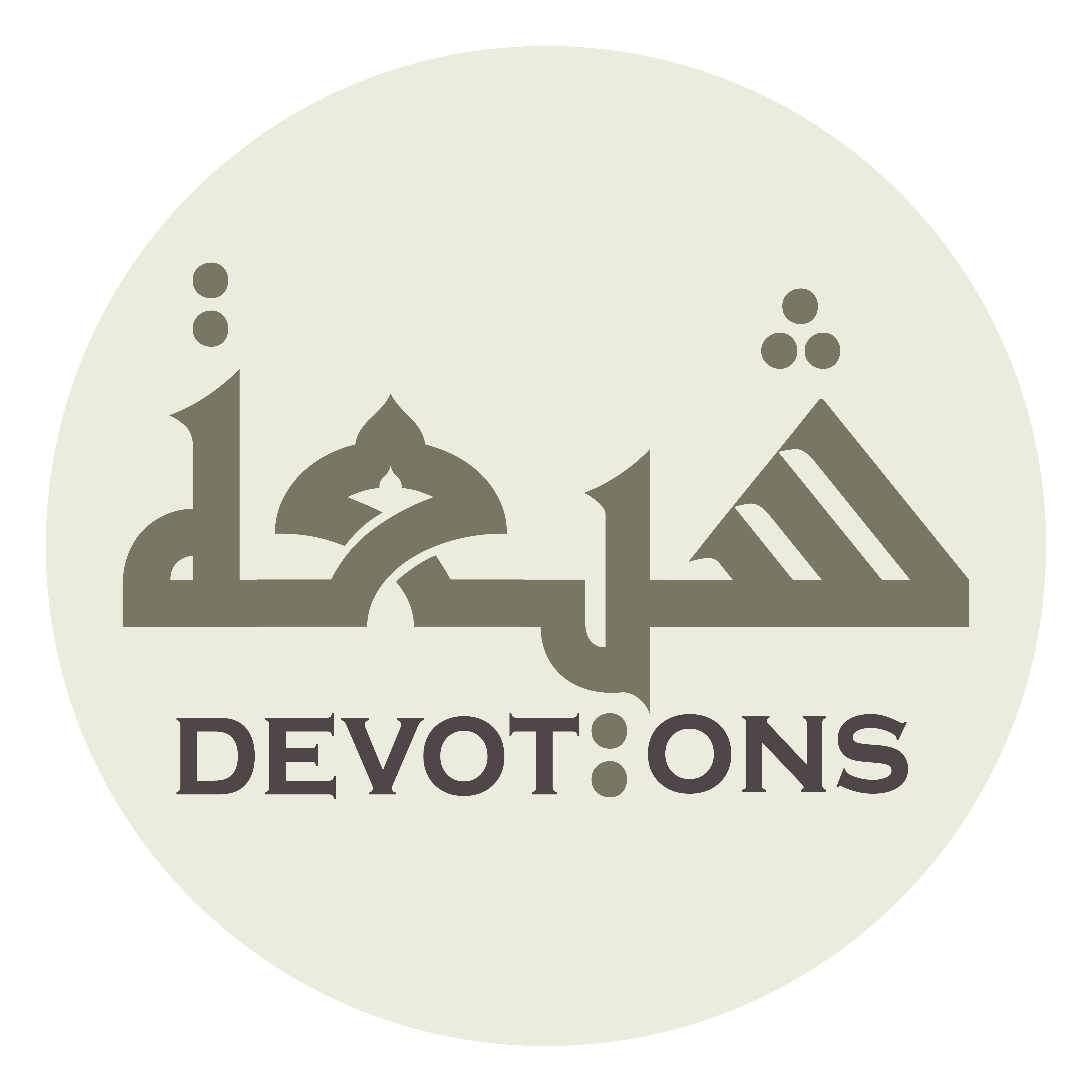 يَا مُنَى الْمُحِبِّينَ

yā munal muḥibbīn

O Desire of friends.
Dua Jawshan Kabeer
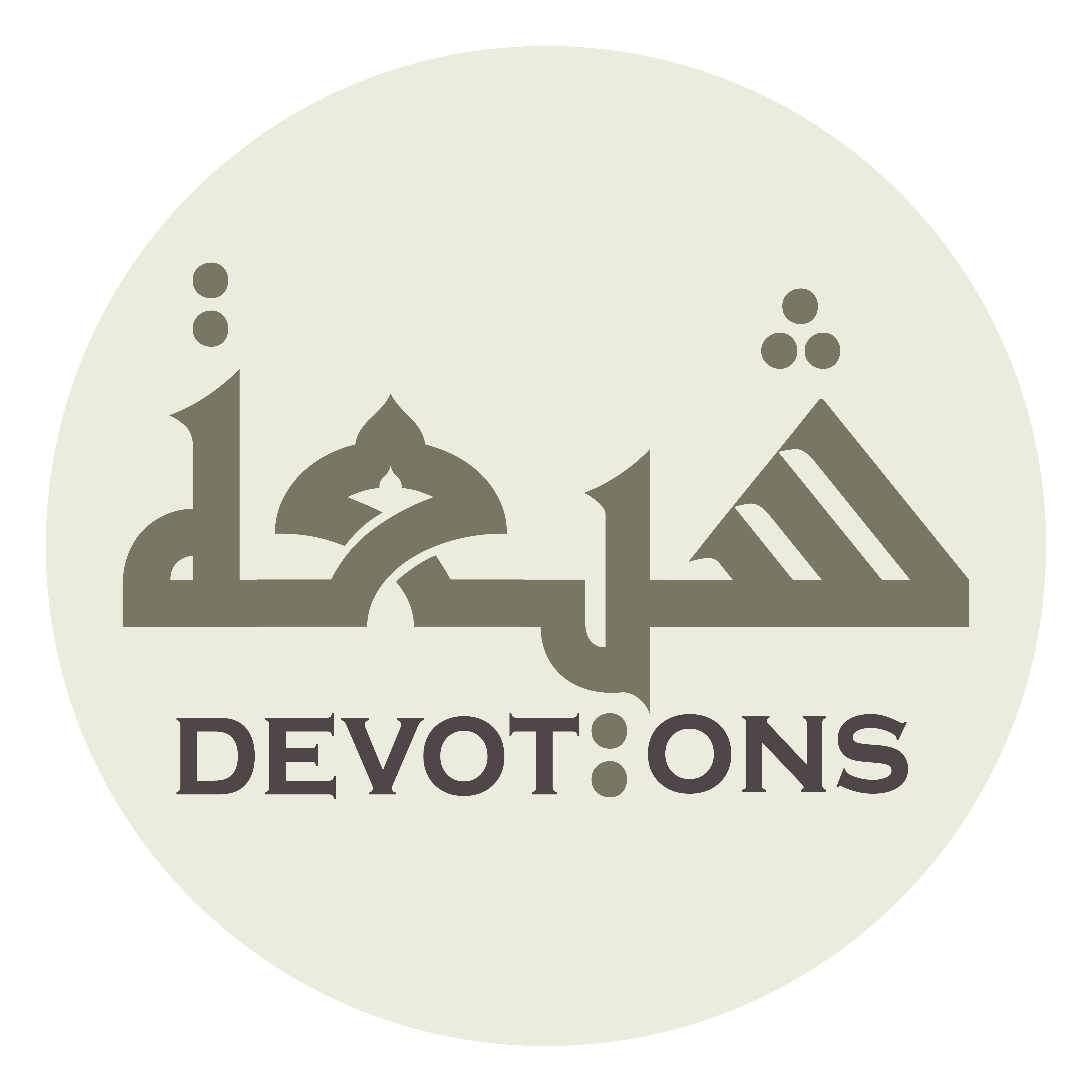 يَا أَنِيسَ الْمُرِيدِيْنَ

yā anīsal murīdīn

O Friend of seekers,
Dua Jawshan Kabeer
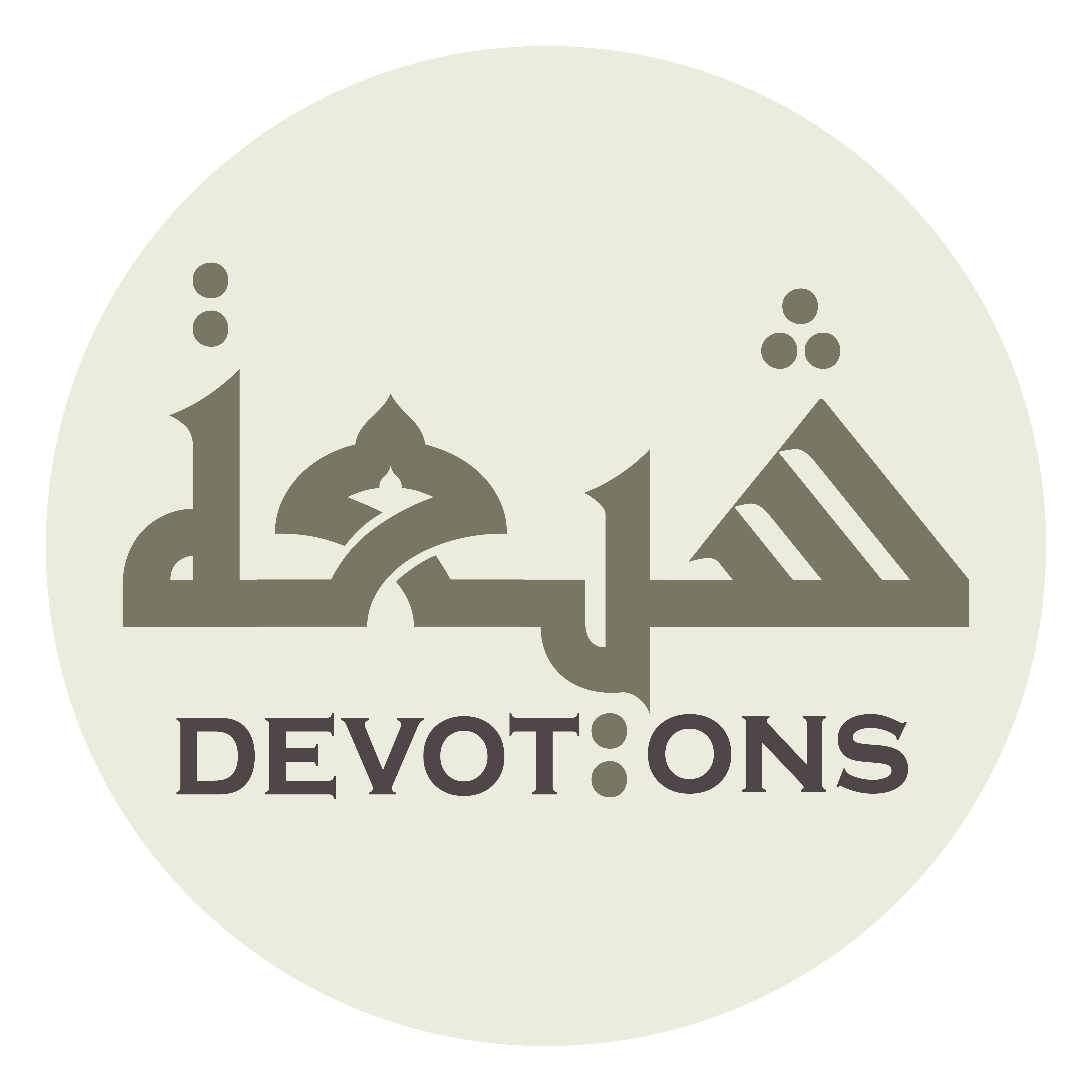 يَا حَبِيبَ التَّوَّابِينَ

yā ḥabībat tawwābīn

O Friend of penitents,
Dua Jawshan Kabeer
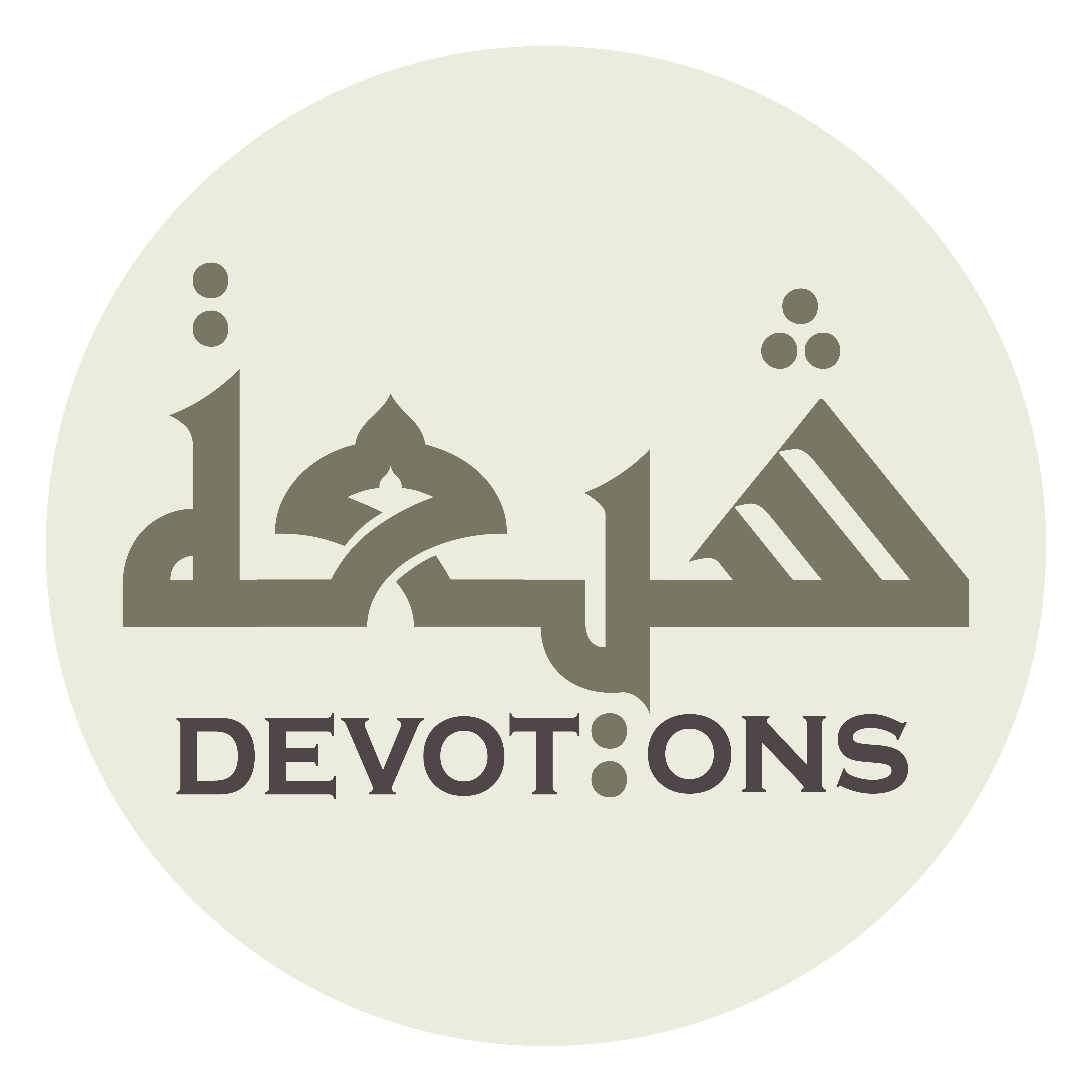 يَا رَازِقَ الْمُقِلِّينَ

yā rāziqal muqillīn

O Provider of sustenance to the poor,
Dua Jawshan Kabeer
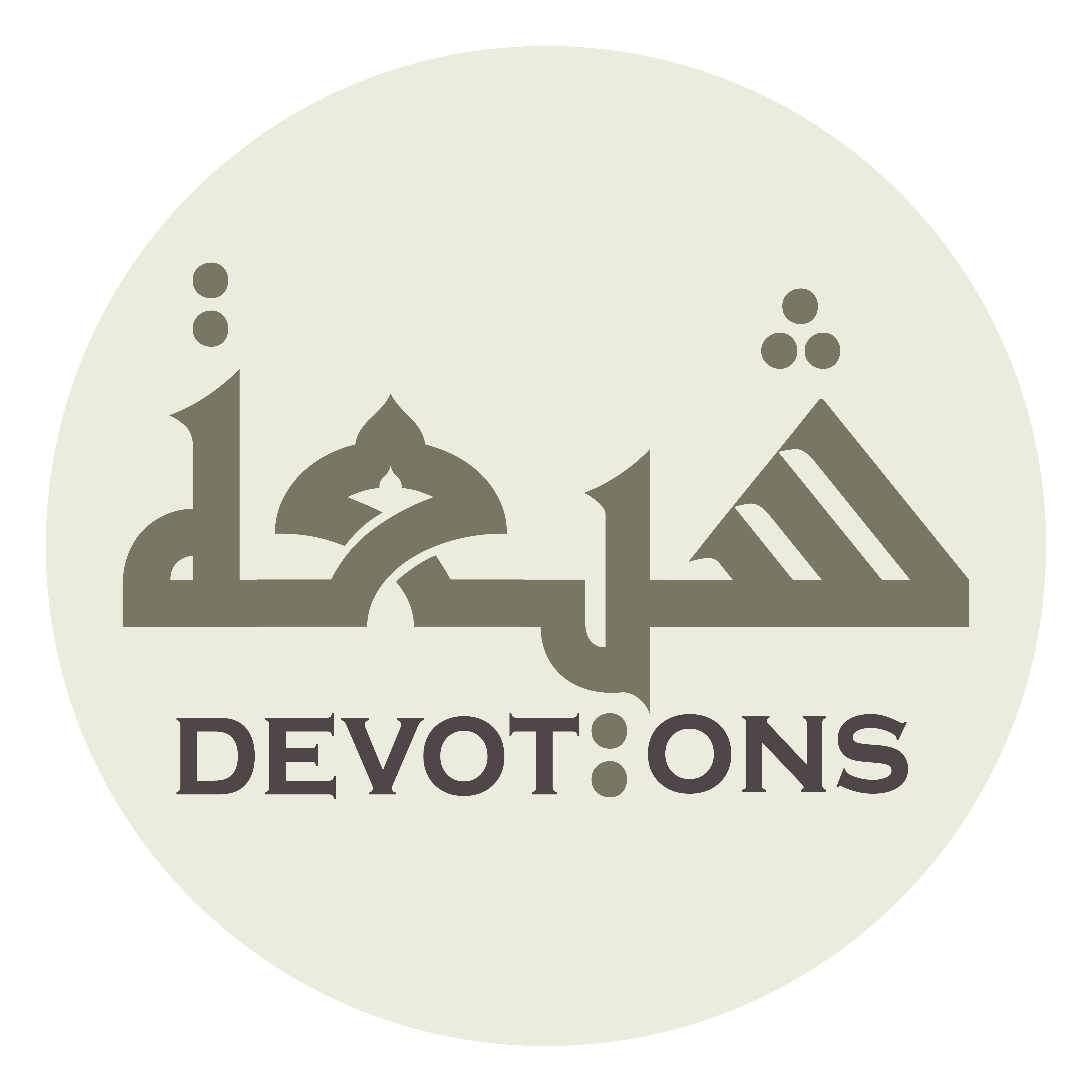 يَا رَجَاءَ الْمُذْنِبِينَ

yā rajā-al mudhnibīn

O Hope of sinners,
Dua Jawshan Kabeer
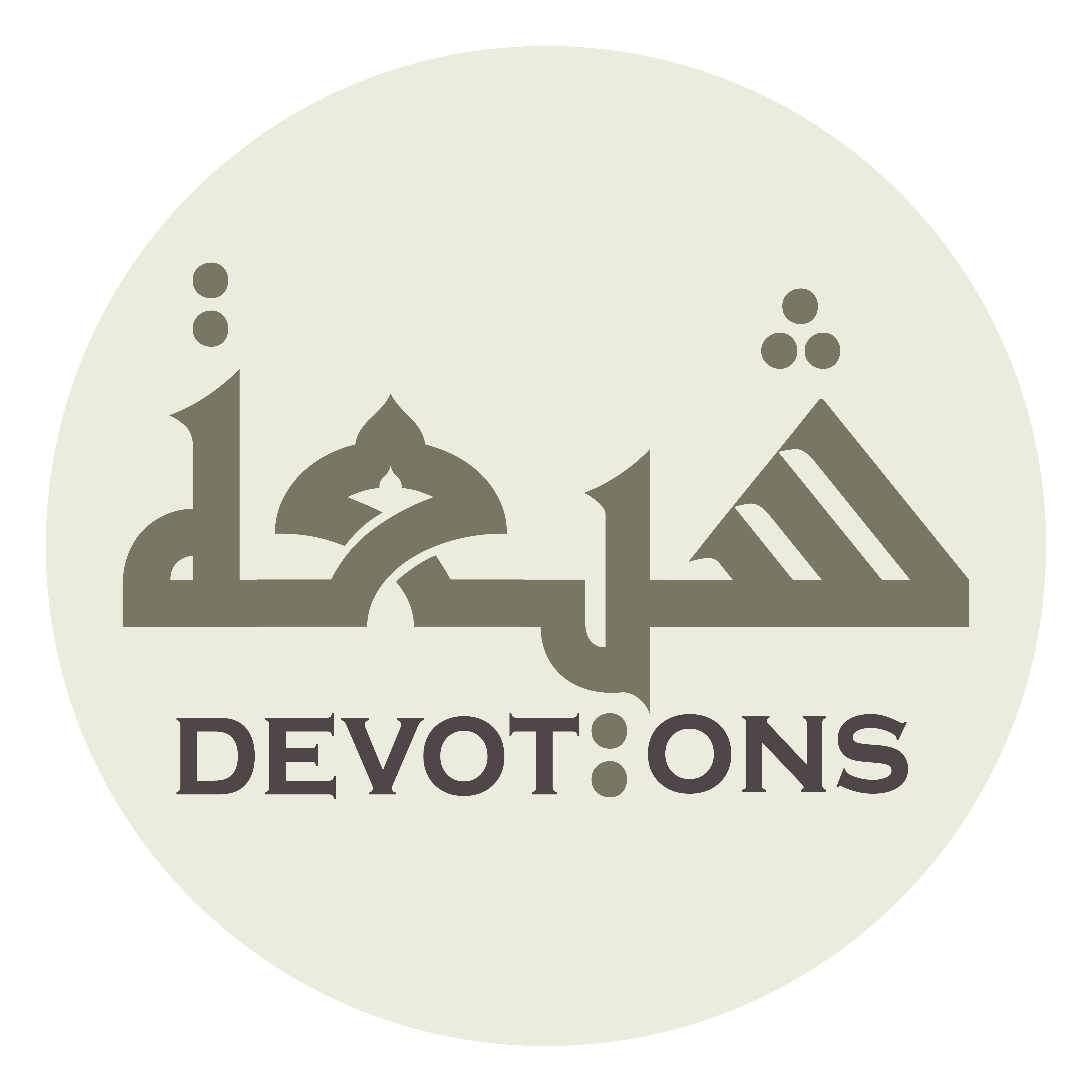 يَا قُرَّةَ عَيْنِ الْعَابِدِيْنَ

yā qurrata `aynil `ābidīn

O Coolness of worshippers' eyes,
Dua Jawshan Kabeer
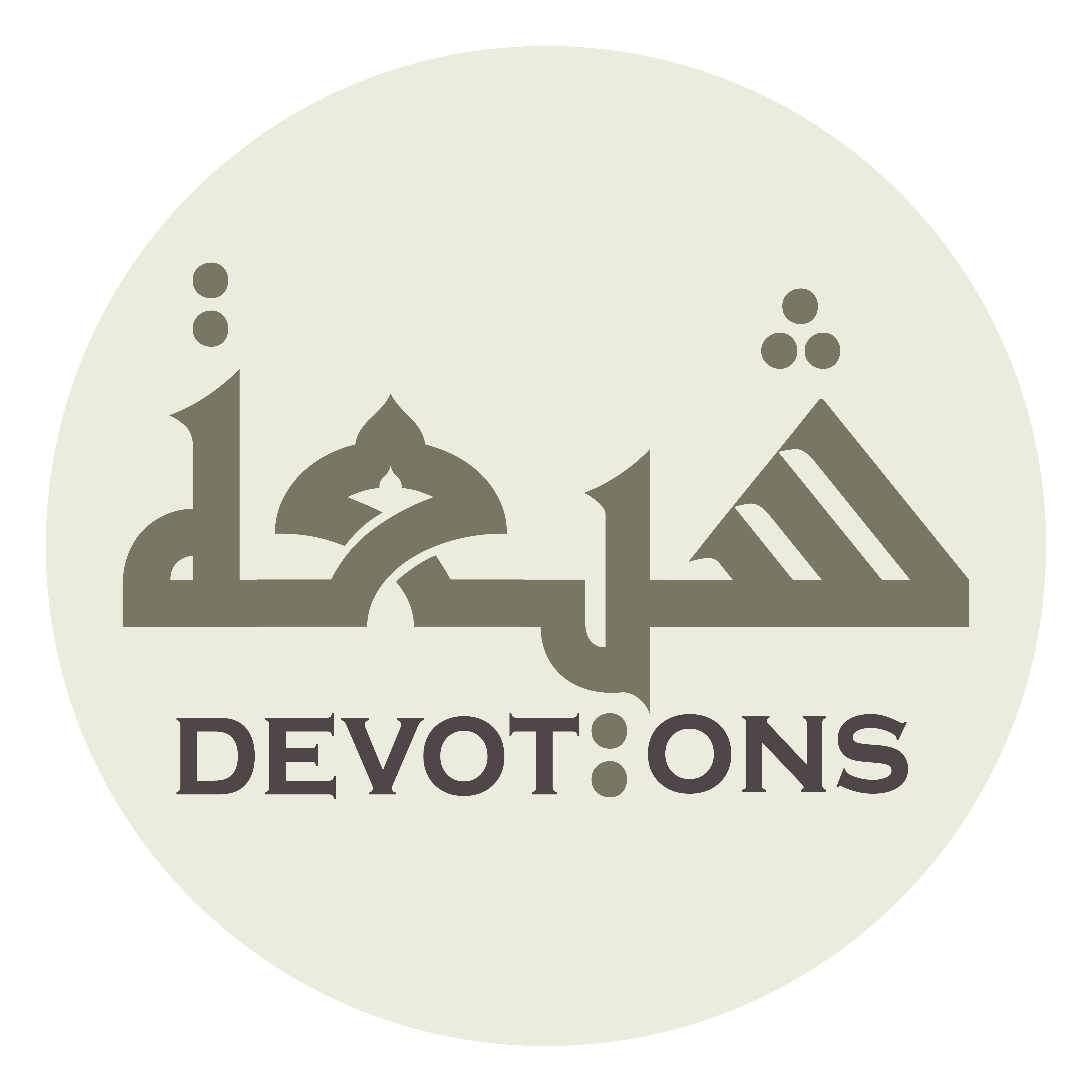 يَا مُنَفِّسًا عَنِ الْمَكْرُوبِينَ

yā munaffisan `anil makrūbīn

O Remover Of sufferers' pain,
Dua Jawshan Kabeer
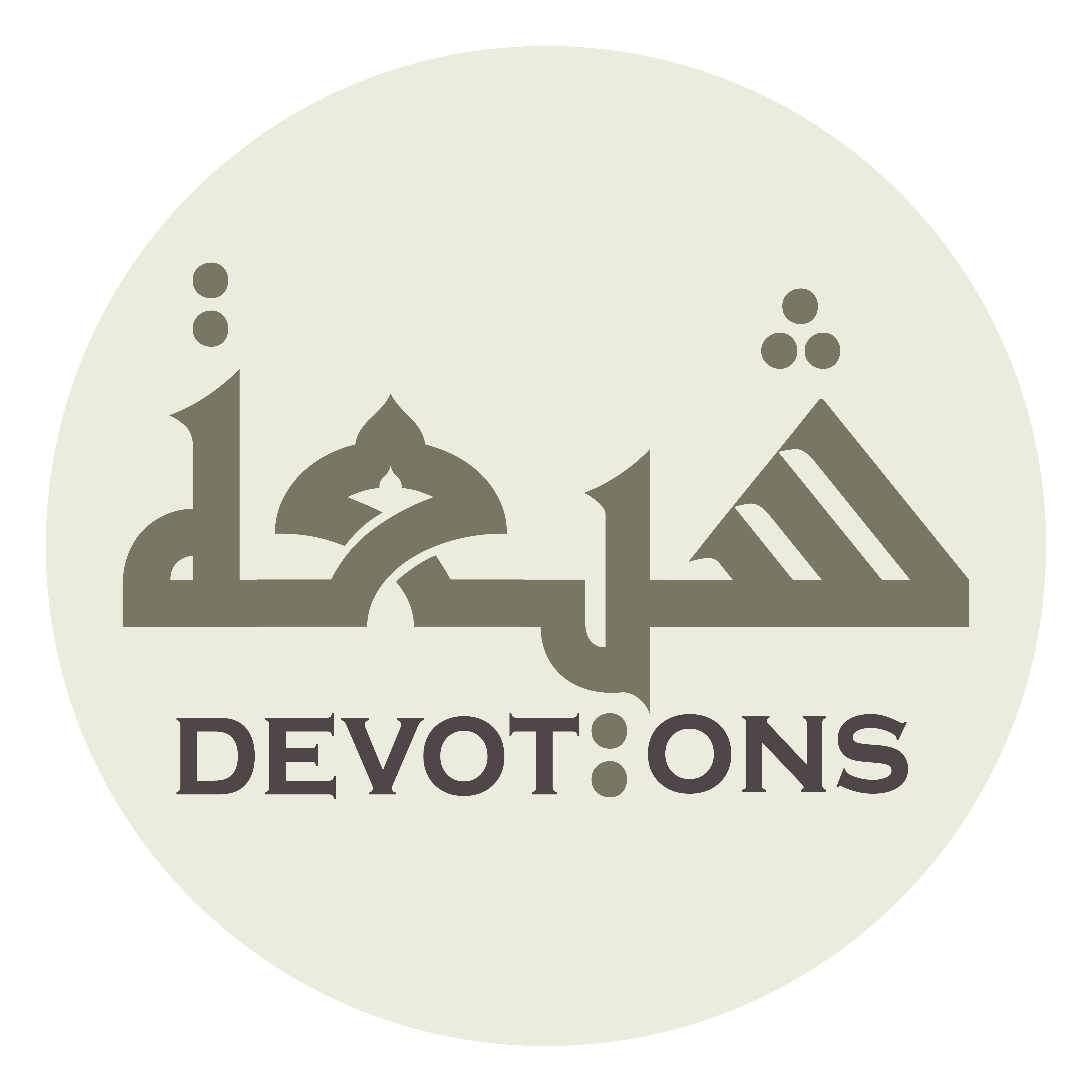 يَا مُفَرِّجًا عَنِ الْمَغْمُومِينَ

yā mufarrijan `anil maghmūmīn

O Dispeller of the sorrows of the sorrowful,
Dua Jawshan Kabeer
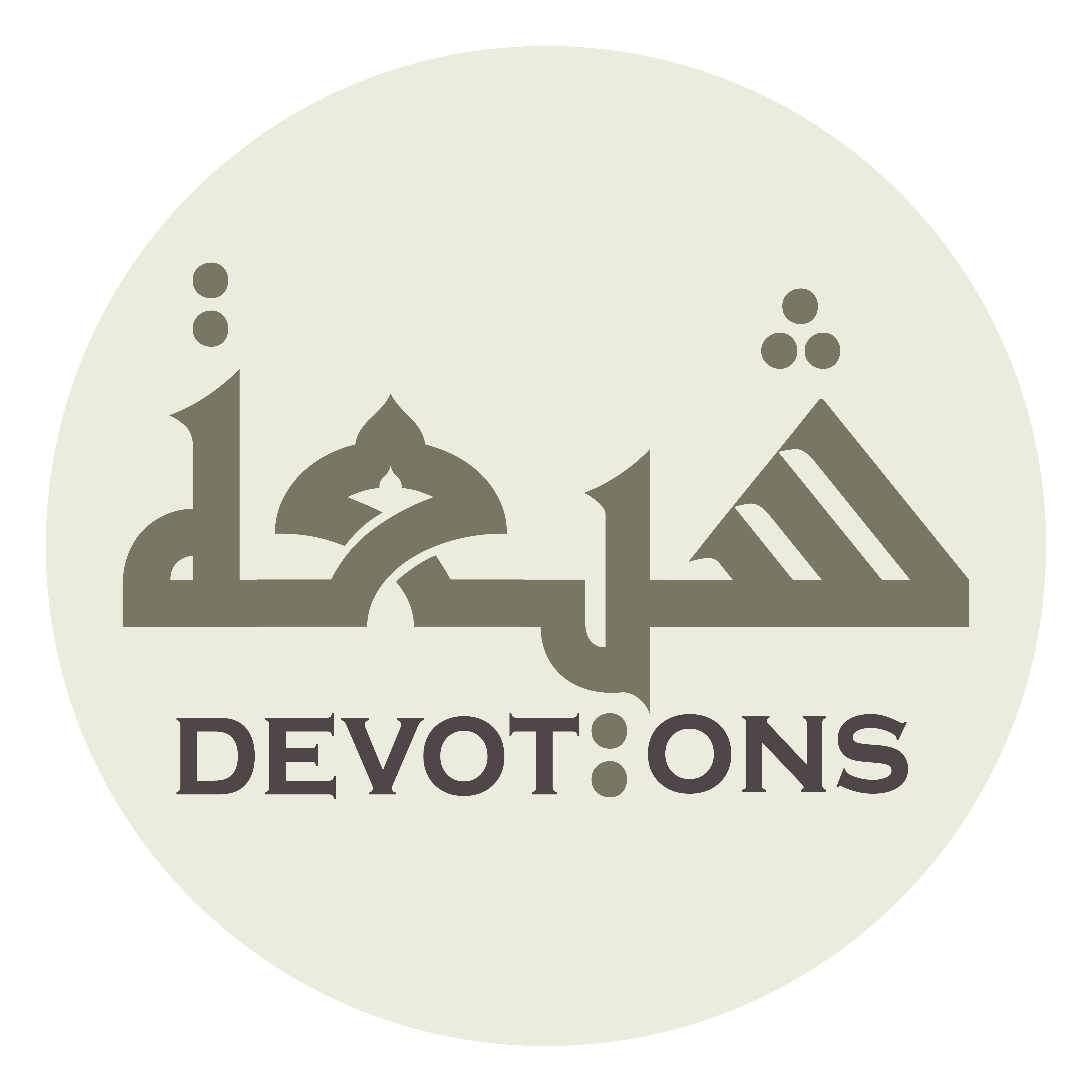 يَا إِلٰهَ الْأَوَّلِينَ وَالْآخِرِينَ

yā ilāhal awwalīna wal-ākhirīn

O Allah of the first and the last generation.
Dua Jawshan Kabeer
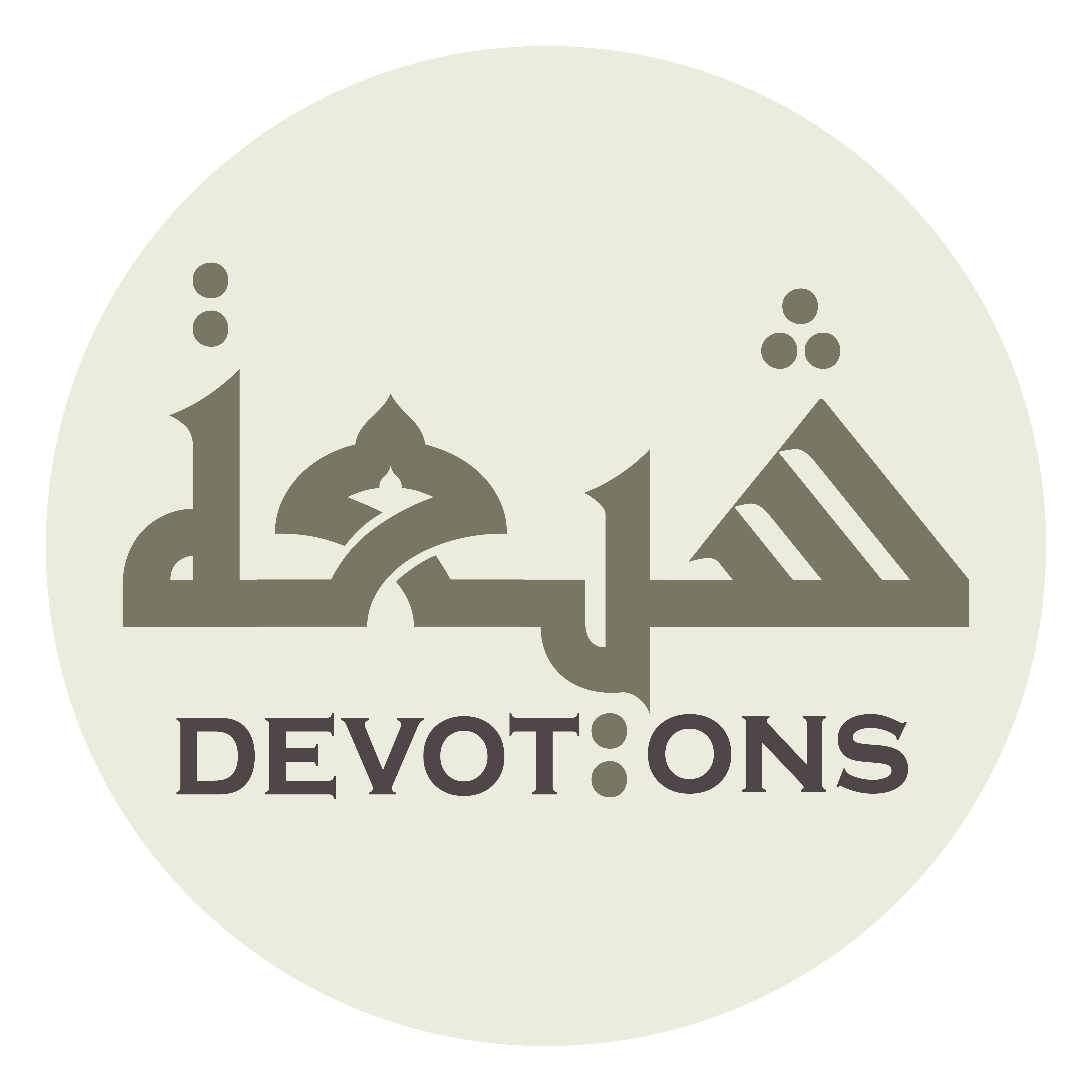 سُبْحَانَكَ يَا لَا إِلٰهَ إِلَّا اَنْتَ

subḥānaka yā lā ilāha illā ant

Praise be to You, there is no god but You,
Dua Jawshan Kabeer
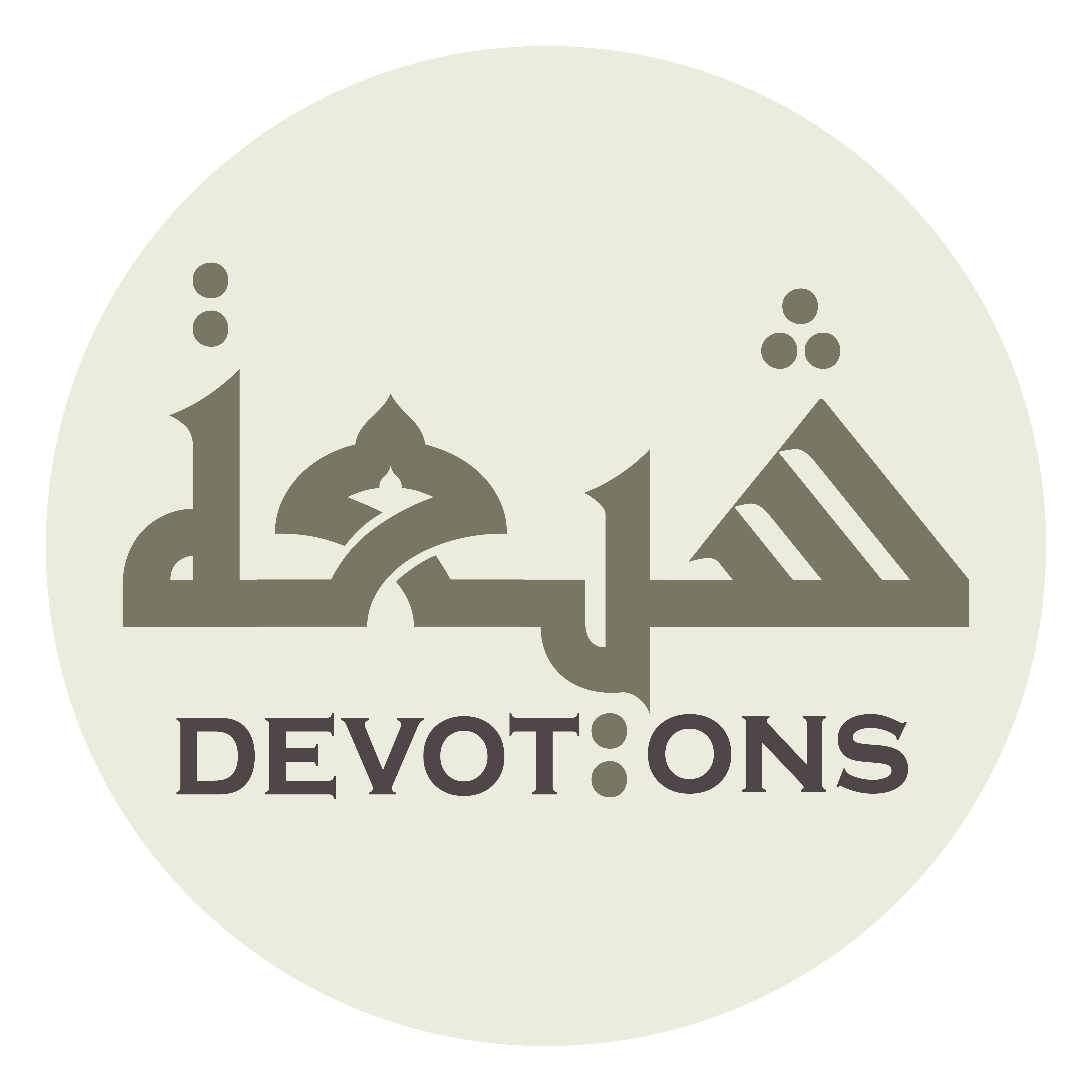 اَلغَوْثَ، اَلغَوْثَ

al ghawth, al ghawth

[I beseech you for] relief, relief
Dua Jawshan Kabeer
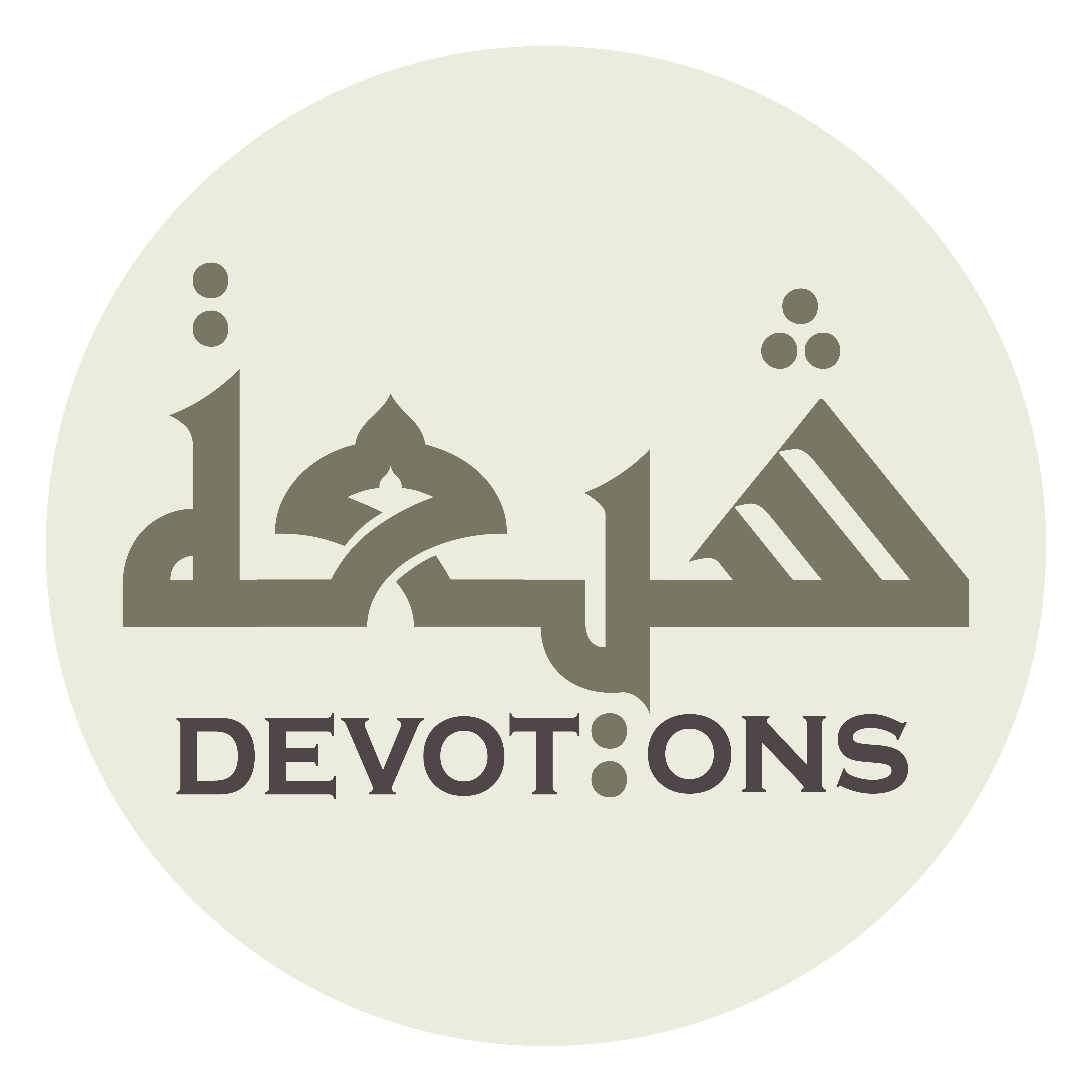 خَلِّصْنَا مِنَ النَّارِ يَا رَبِّ

khalliṣnā minan nāri yā rabb

Protect us from the Fire, O Lord.
Dua Jawshan Kabeer
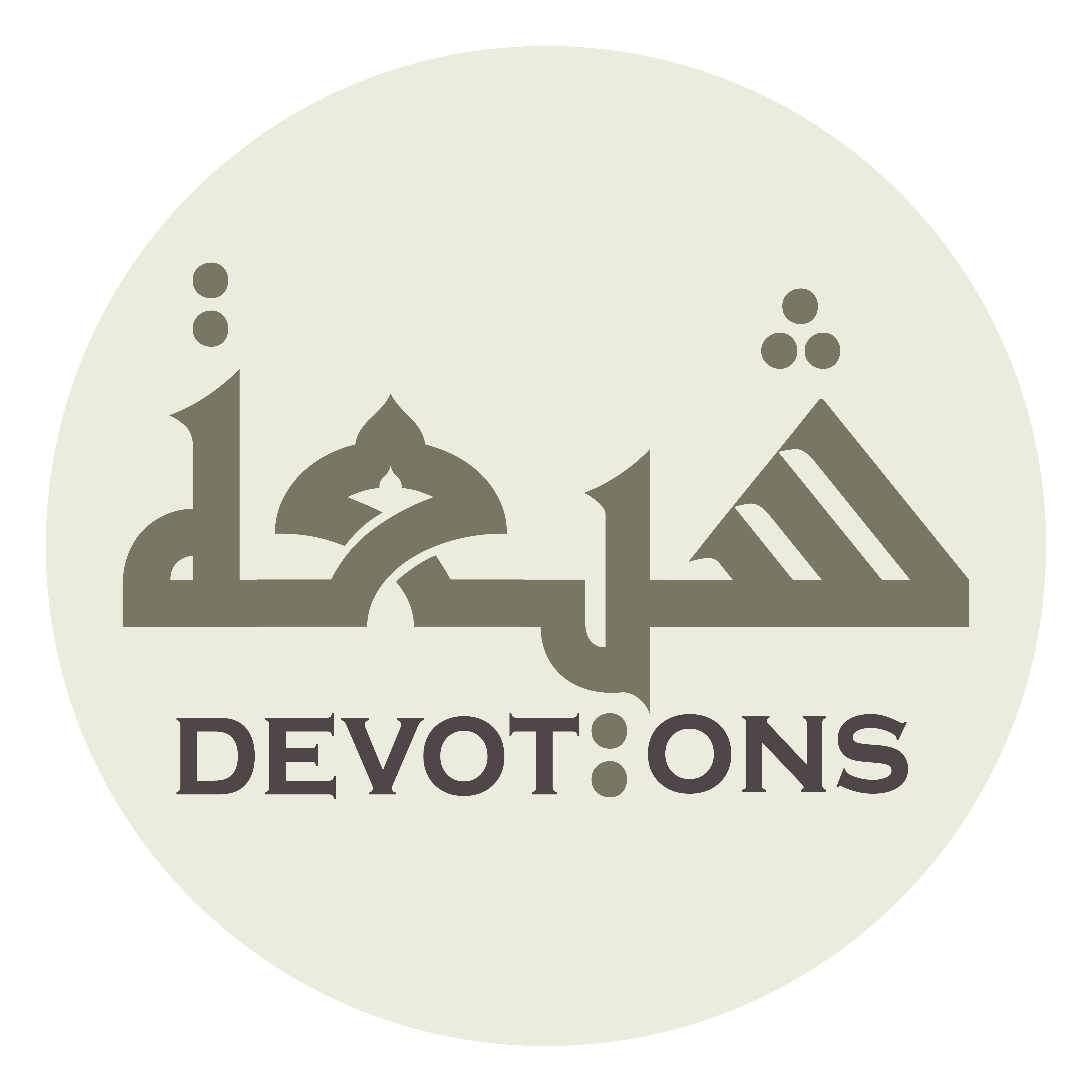 53\100
Dua Jawshan Kabeer
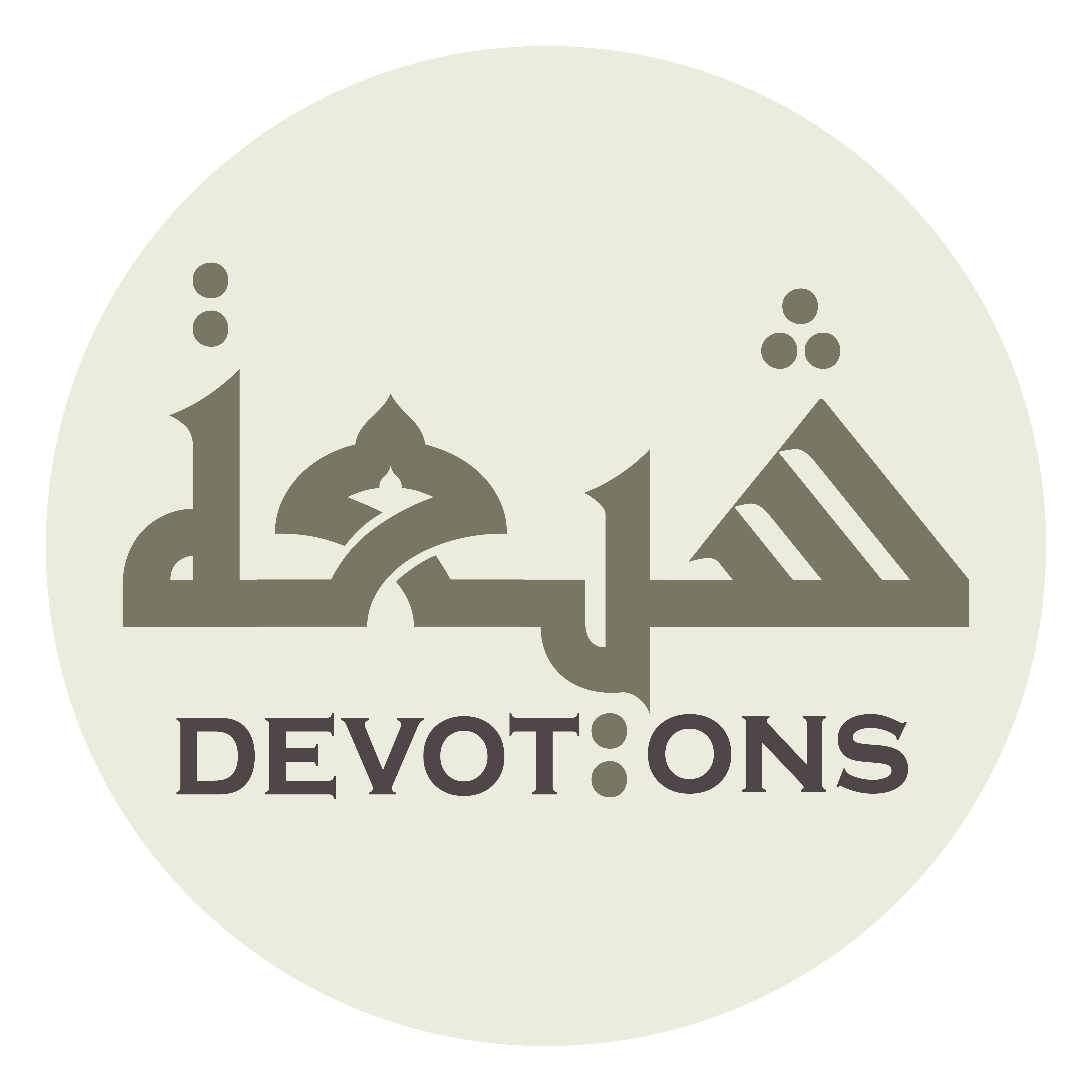 TO CULTIVATE LOVE
Dua Jawshan Kabeer
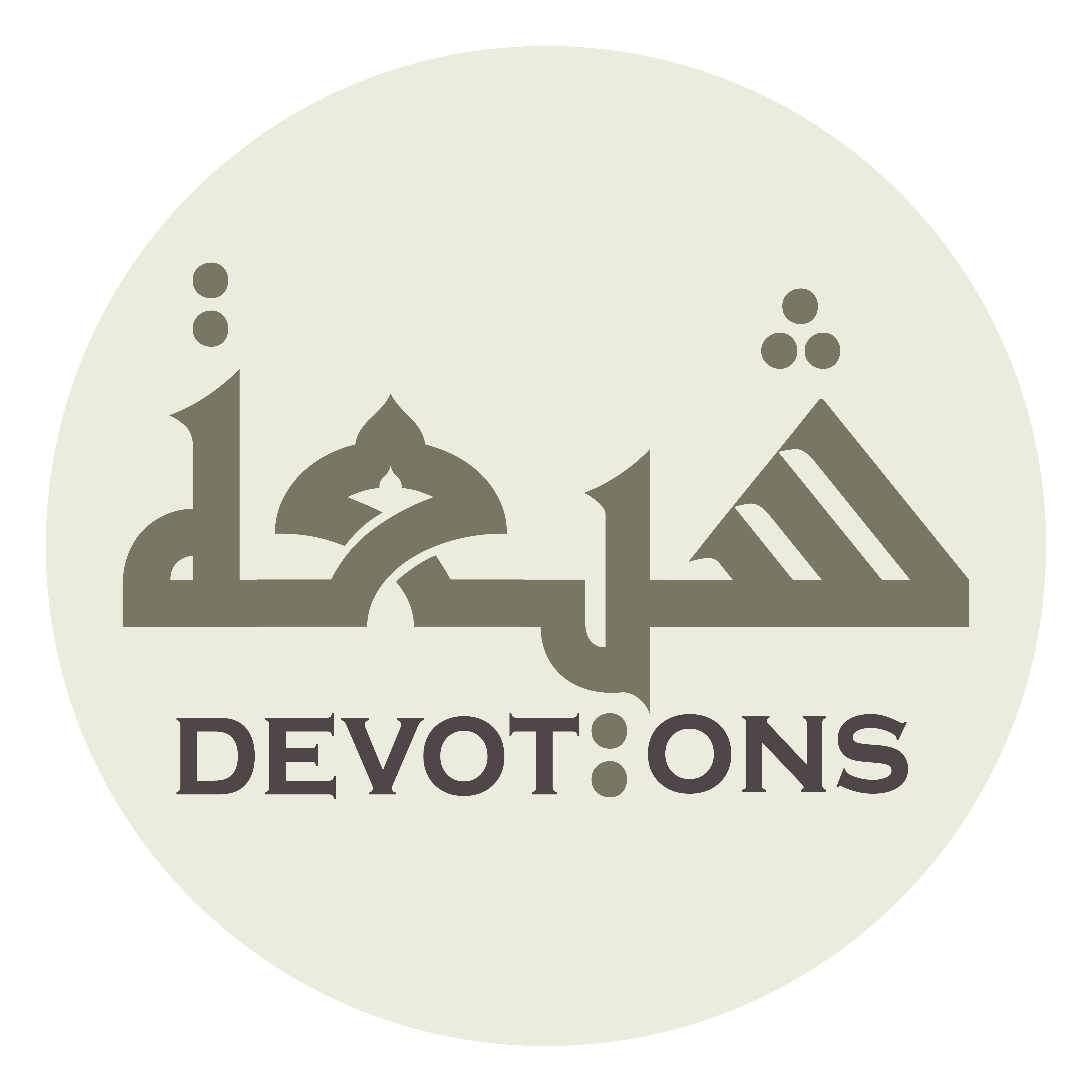 اَللّٰهُمَّ إِنِّي أَسْأَلُكَ بِاسْمِكَ

allāhumma innī as-aluka bismik

O Allah, verily I entreat You in Your name:
Dua Jawshan Kabeer
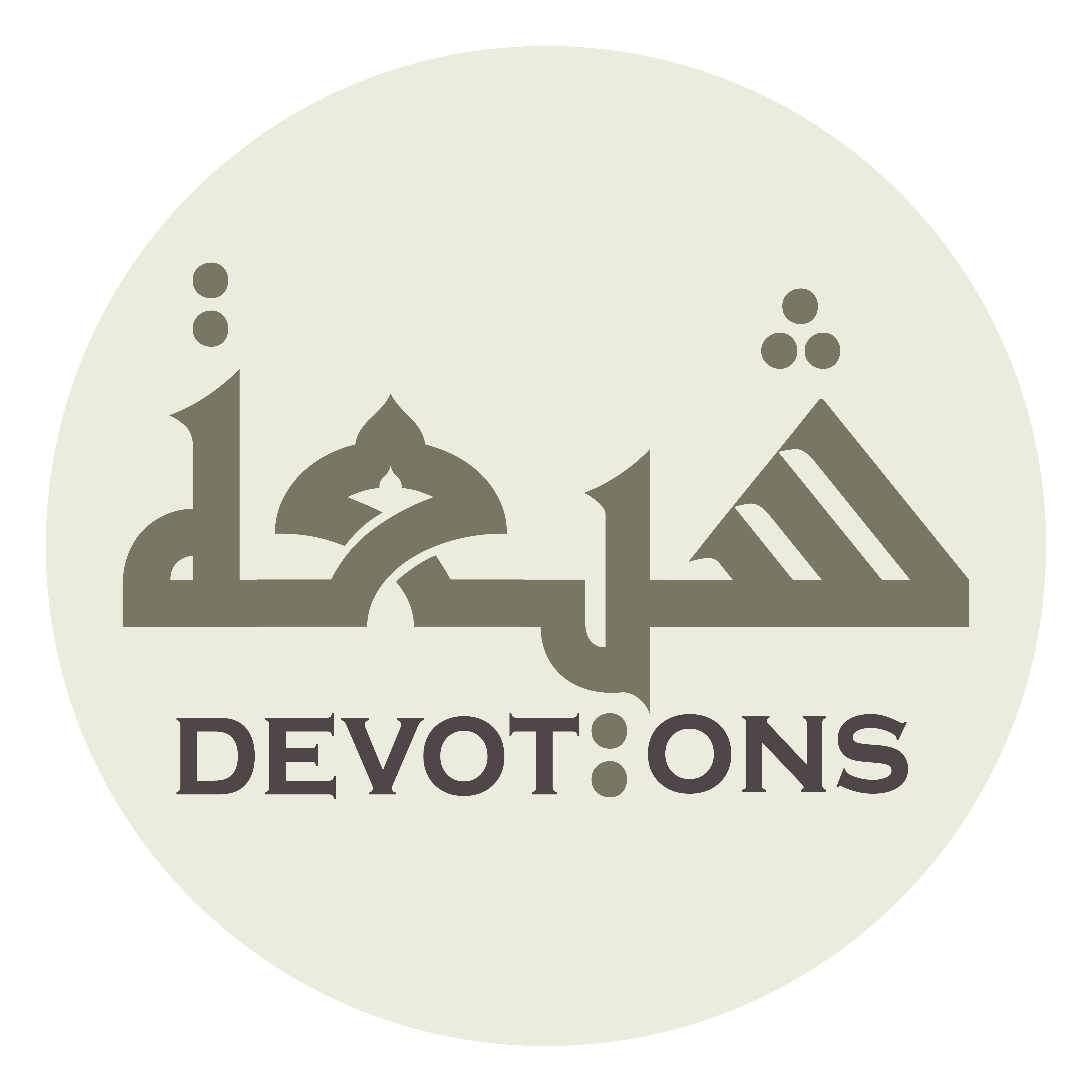 يَا رَبَّنَا يَا إِلٰهَنَا

yā rabbanā yā ilāhanā

O our Lord, O our Allah,
Dua Jawshan Kabeer
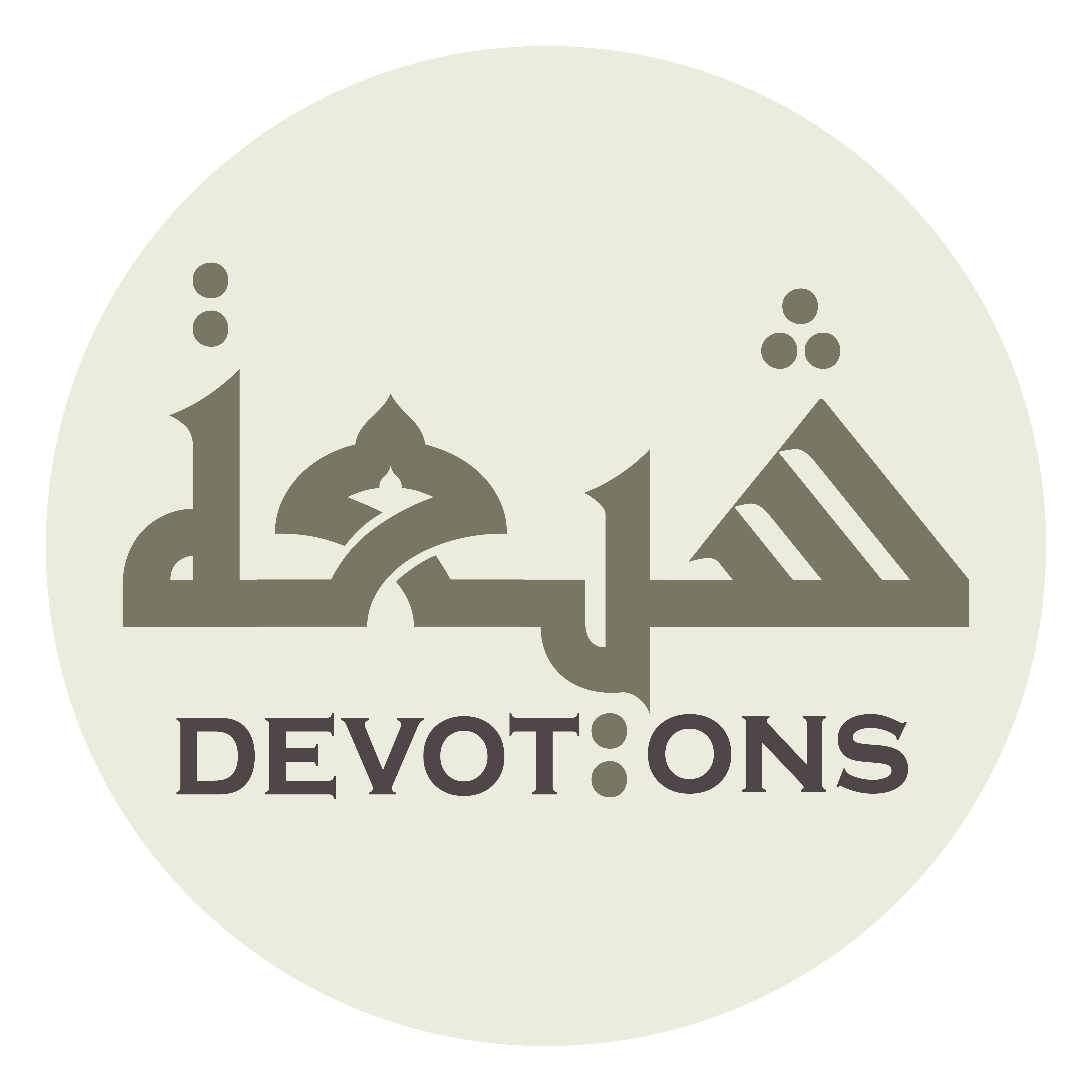 يَا سَيِّدَنَا يَا مَوْلاَنَا

yā sayyidanā yā mawlānā

O our Chief, O our Master,
Dua Jawshan Kabeer
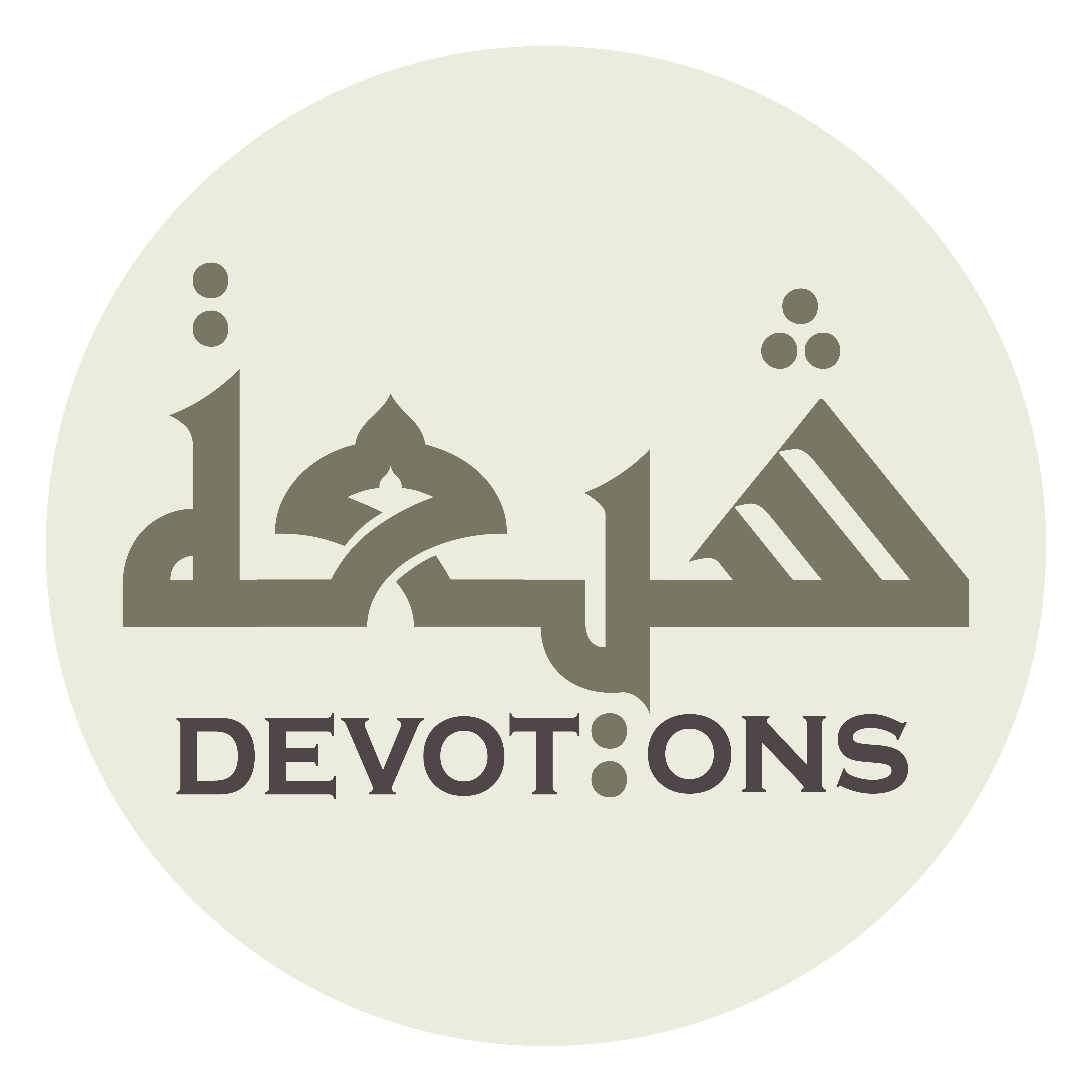 يَا نَاصِرَنَا يَا حَافِظَنَا

yā nāṣiranā yā ḥāfiẓanā

O our Helper, O our Protector,
Dua Jawshan Kabeer
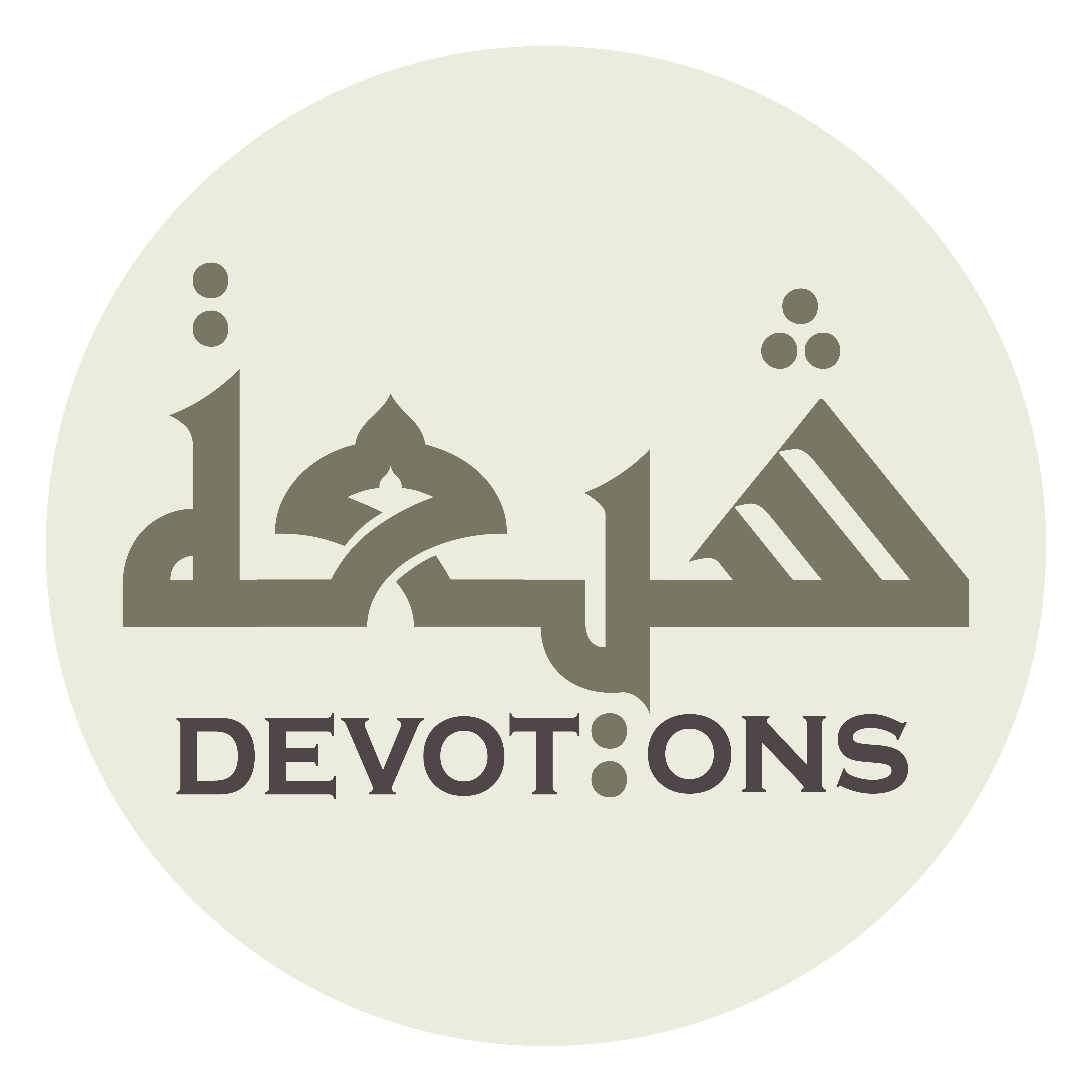 يَا دَلِيلَنَا يَا مُعِينَنَا

yā dalīlanā yā mu`īnanā

O our Guide, O our Aider,
Dua Jawshan Kabeer
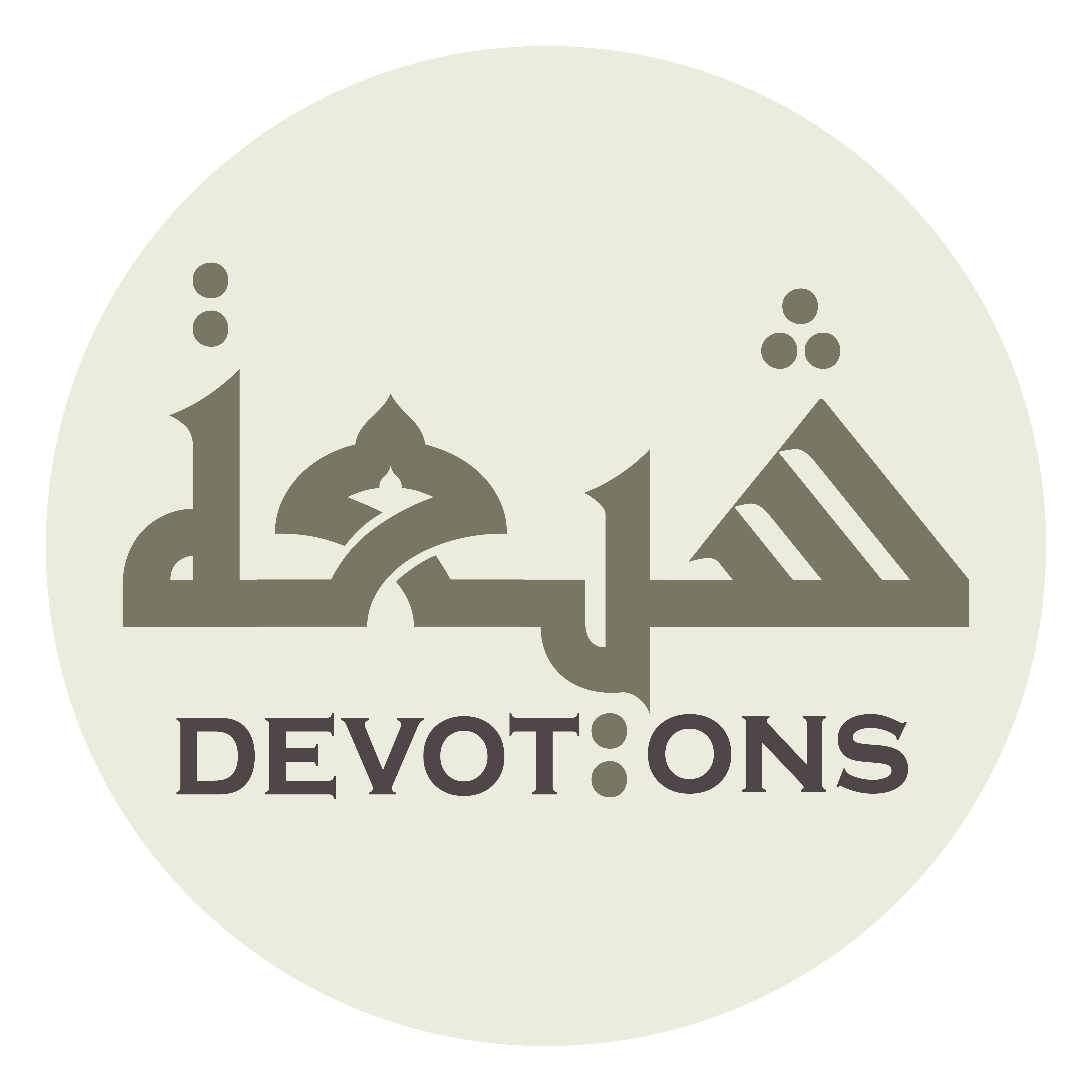 يَا حَبِيبَنَا يَا طَبِيبَنَا

yā ḥabībanā yā ṭabībanā

O our Friend, O our Physician.
Dua Jawshan Kabeer
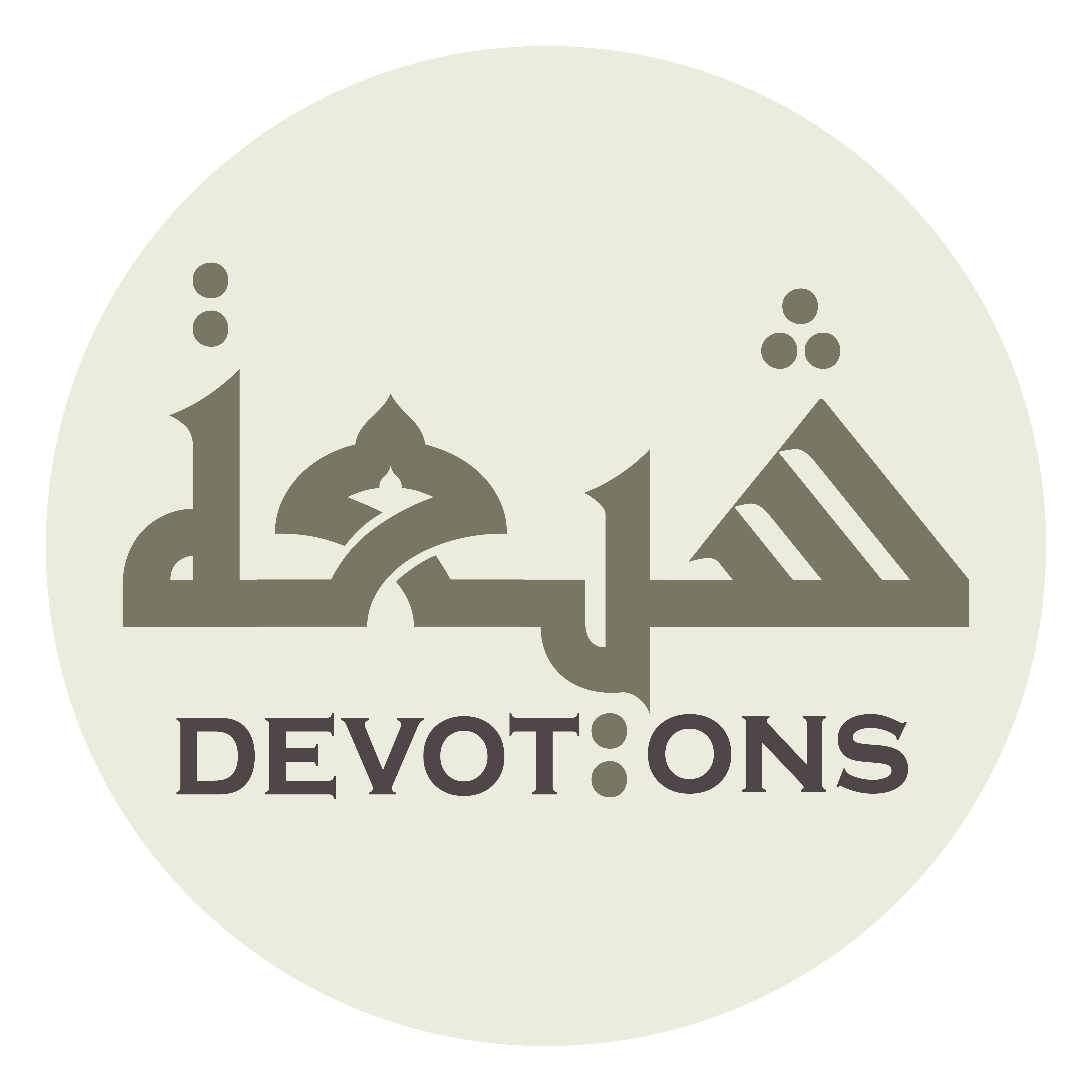 سُبْحَانَكَ يَا لَا إِلٰهَ إِلَّا اَنْتَ

subḥānaka yā lā ilāha illā ant

Praise be to You, there is no god but You,
Dua Jawshan Kabeer
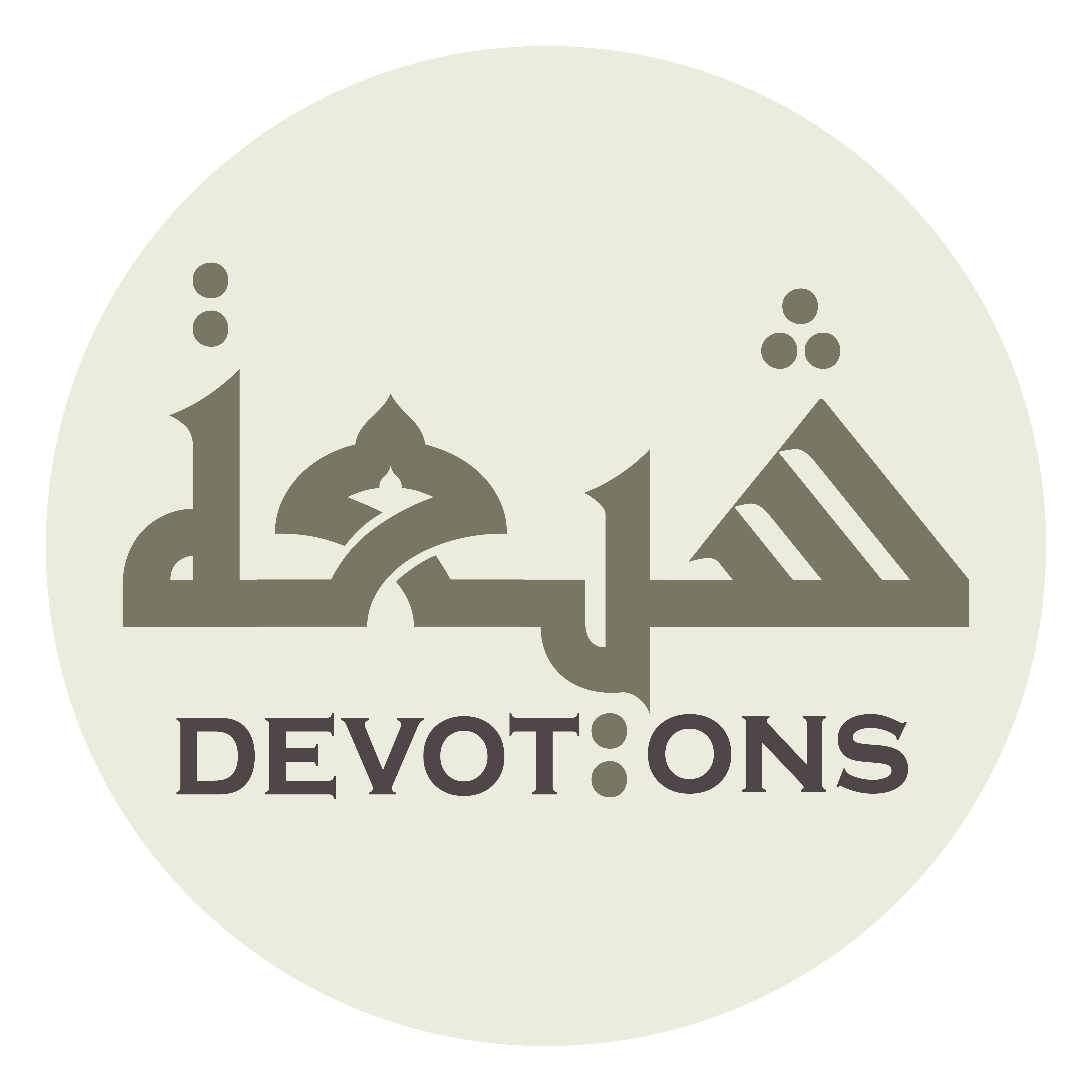 اَلغَوْثَ، اَلغَوْثَ

al ghawth, al ghawth

[I beseech you for] relief, relief
Dua Jawshan Kabeer
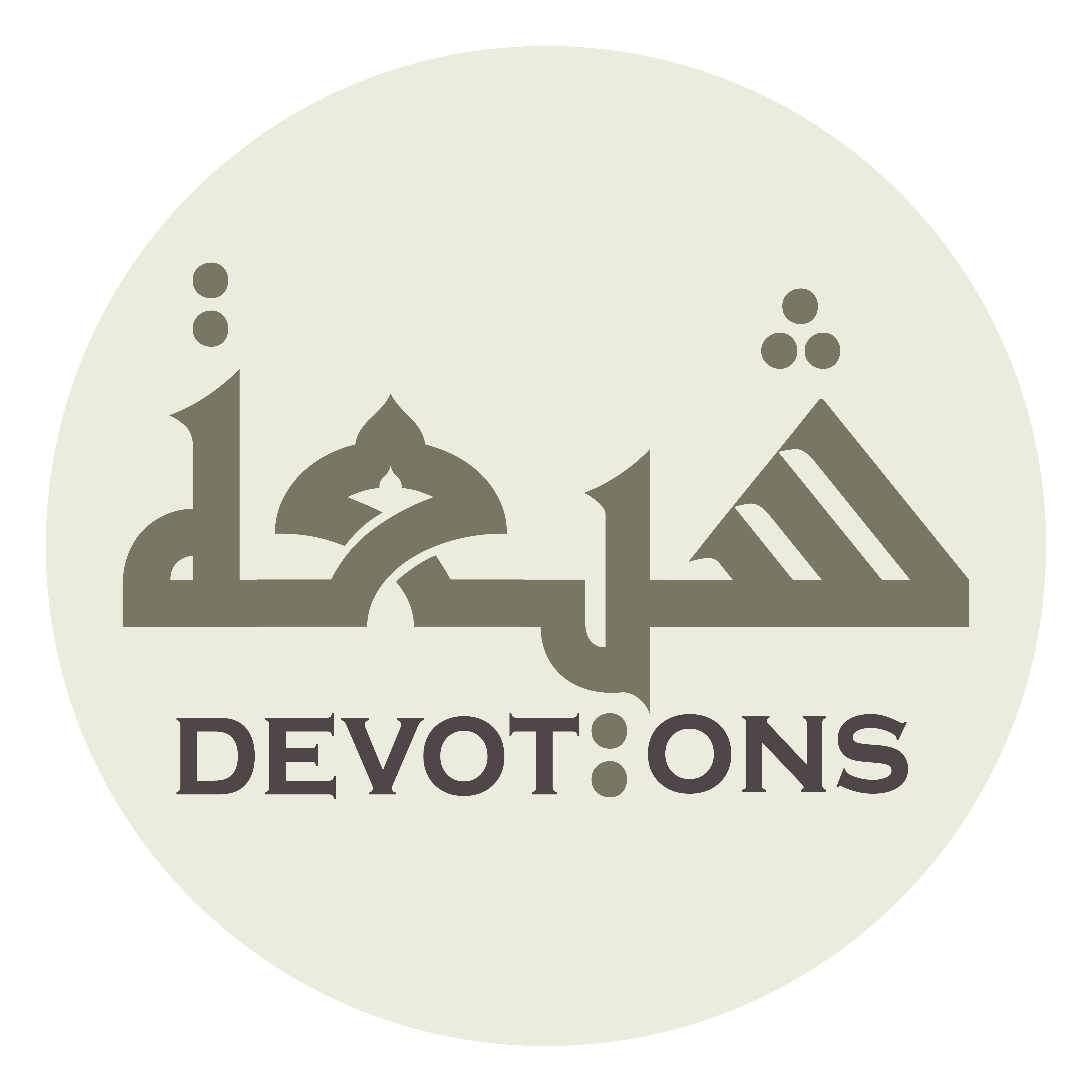 خَلِّصْنَا مِنَ النَّارِ يَا رَبِّ

khalliṣnā minan nāri yā rabb

Protect us from the Fire, O Lord.
Dua Jawshan Kabeer
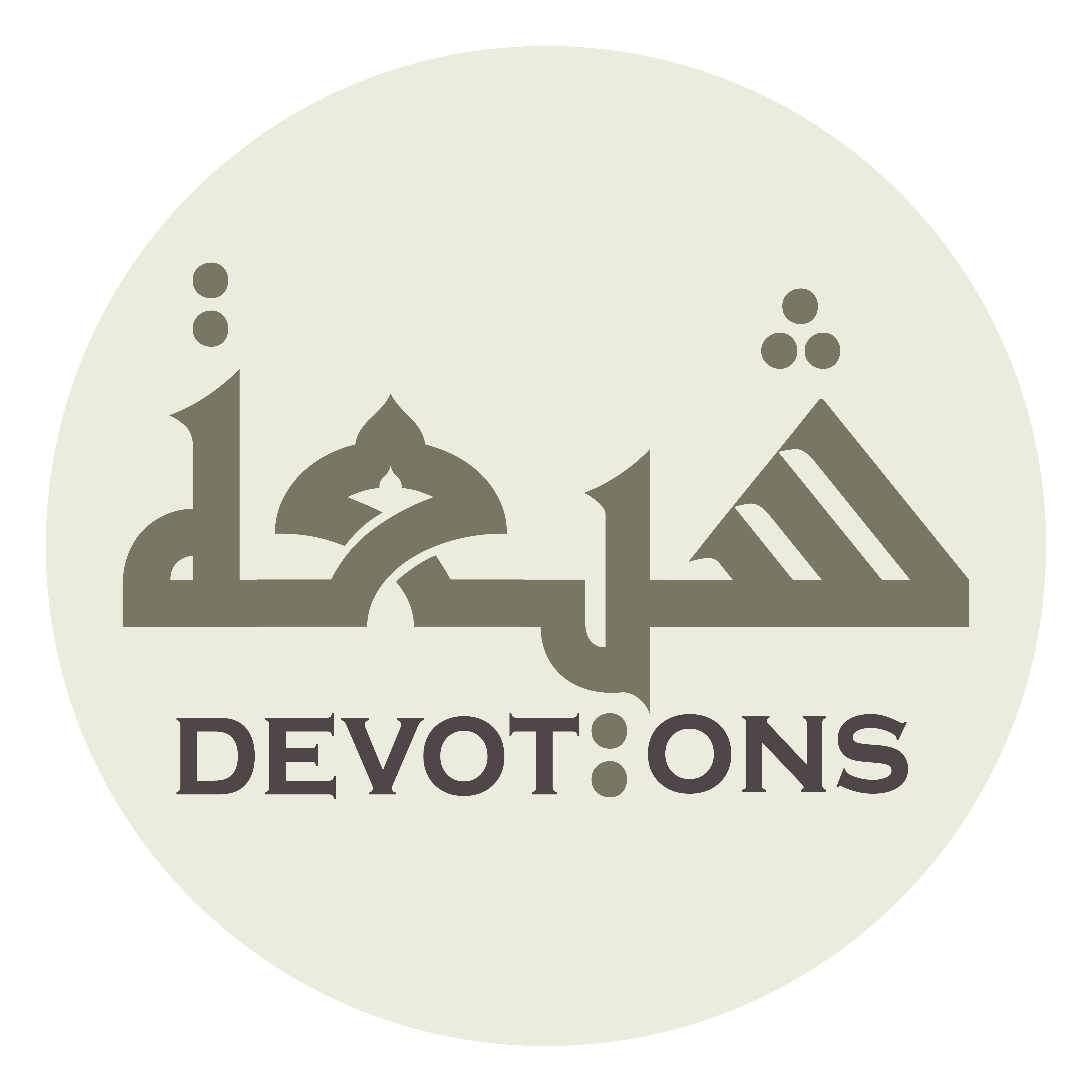 54\100
Dua Jawshan Kabeer
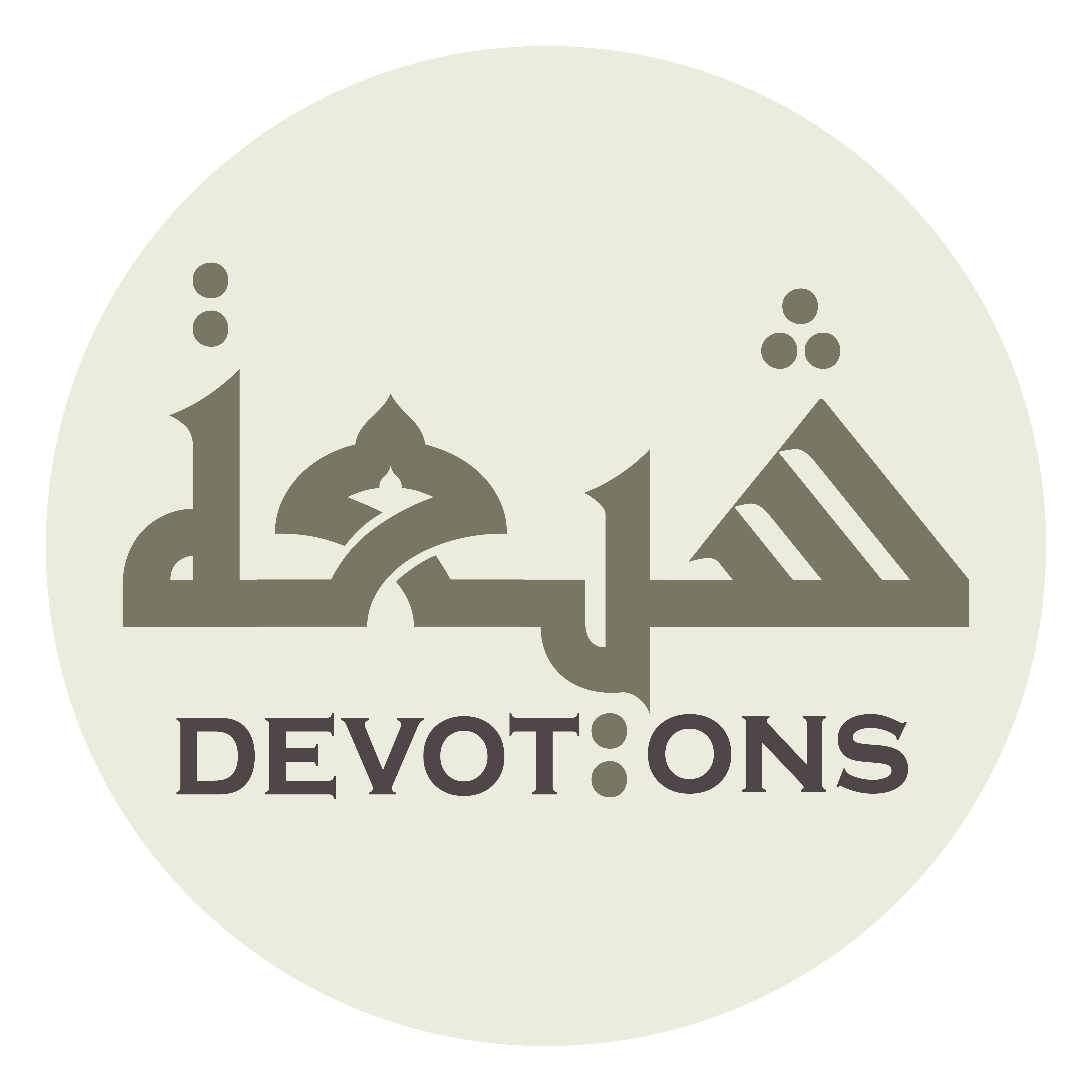 TO CURE TOOTHACHE
Dua Jawshan Kabeer
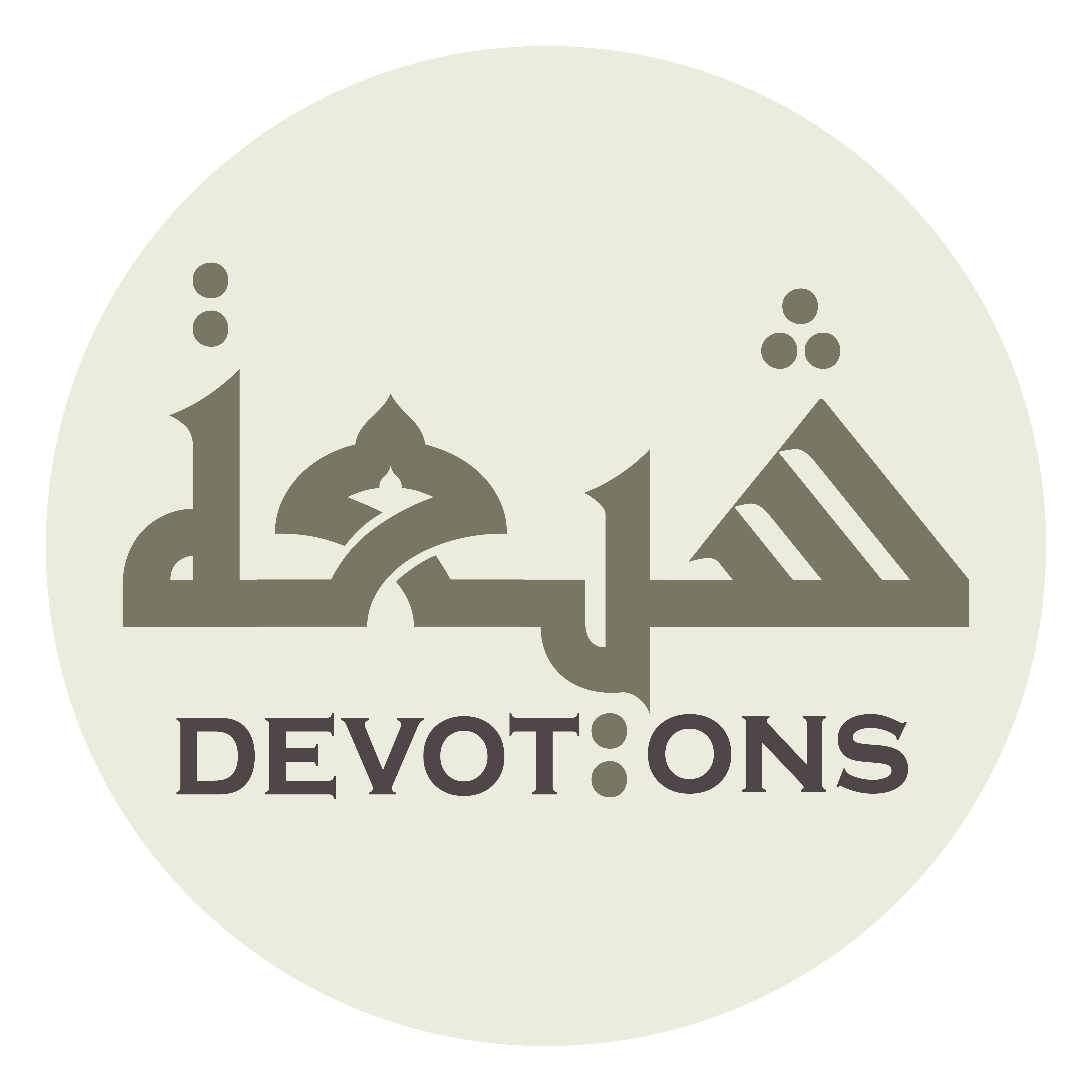 يَا رَبَّ النَّبِيِّينَ وَالْأَبْرَارِ

yā rabban nabiyyīna wal-abrār

O Lord of the prophets and the virtuous,
Dua Jawshan Kabeer
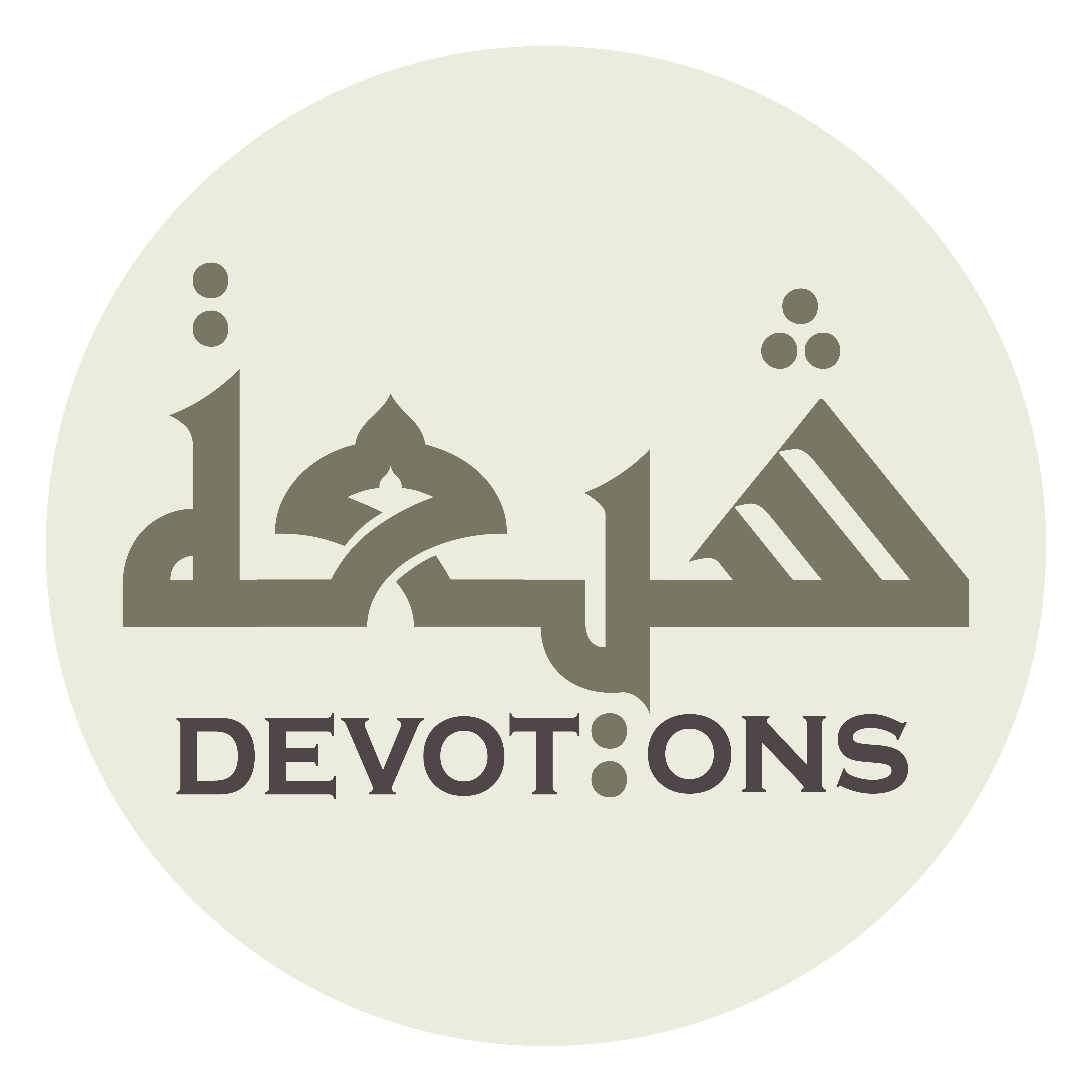 يَا رَبَّ الصِّدِّيقِينَ وَالْأَخْيَارِ

yā rabbaṣ ṣiddīqīna wal-akhyār

O Lord of the righteous and chosen one,
Dua Jawshan Kabeer
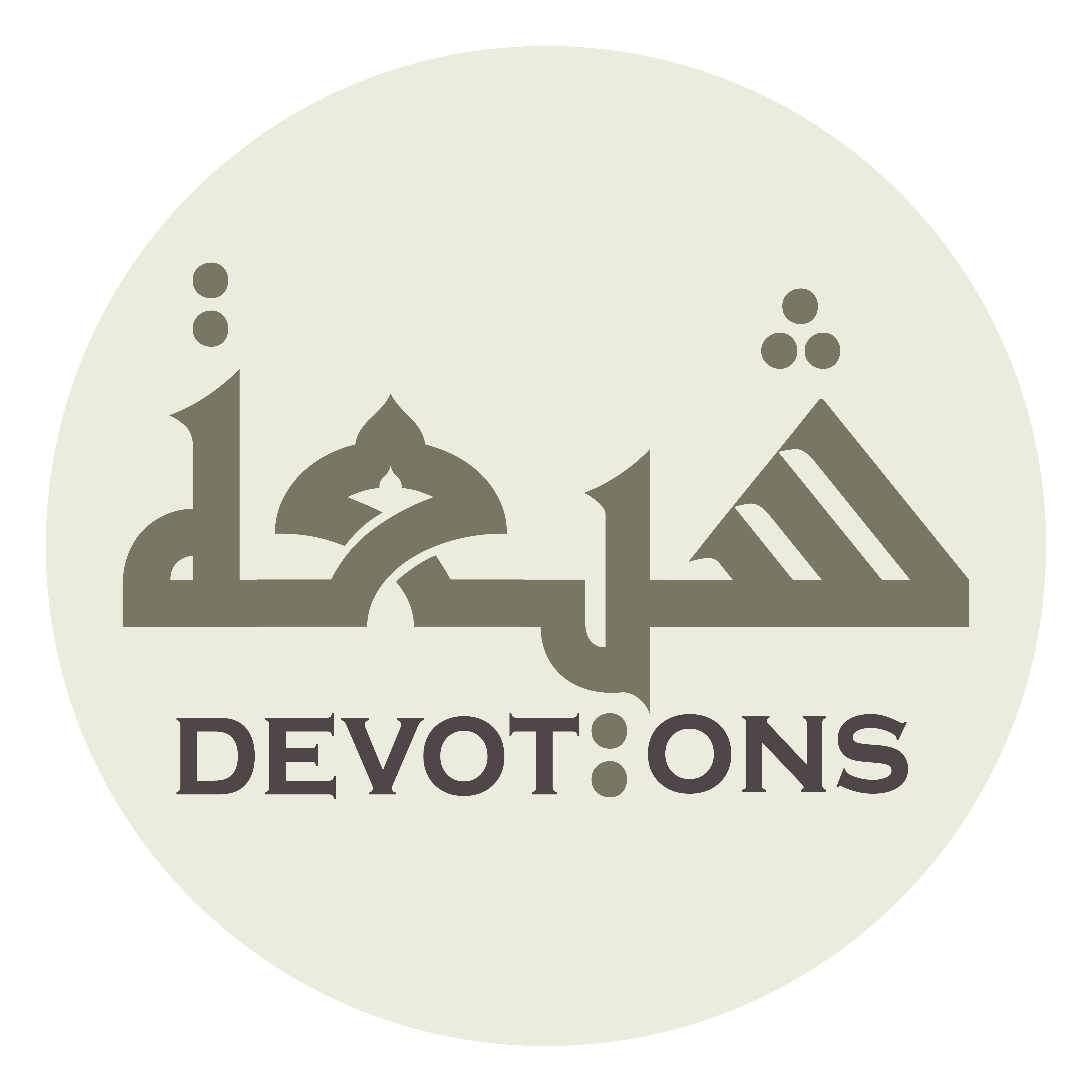 يَا رَبَّ الْجَنَّةِ وَالنَّارِ

yā rabbal jannati wan nār

O Lord of paradise and hell,
Dua Jawshan Kabeer
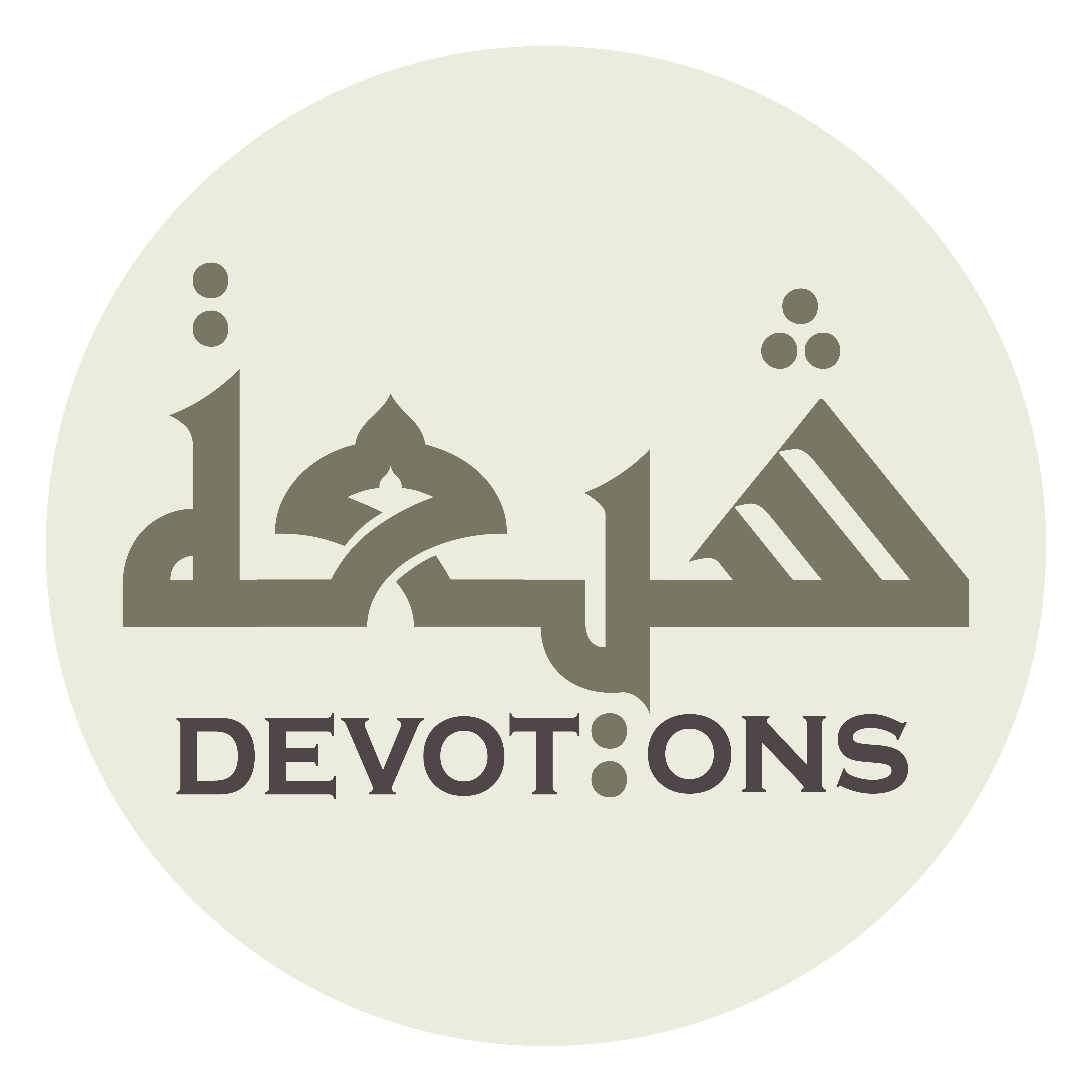 يَا رَبَّ الصِّغَارِ وَالْكِبَارِ

yā rabbaṣ ṣighāri walkibār

O Lord of the small and the great,
Dua Jawshan Kabeer
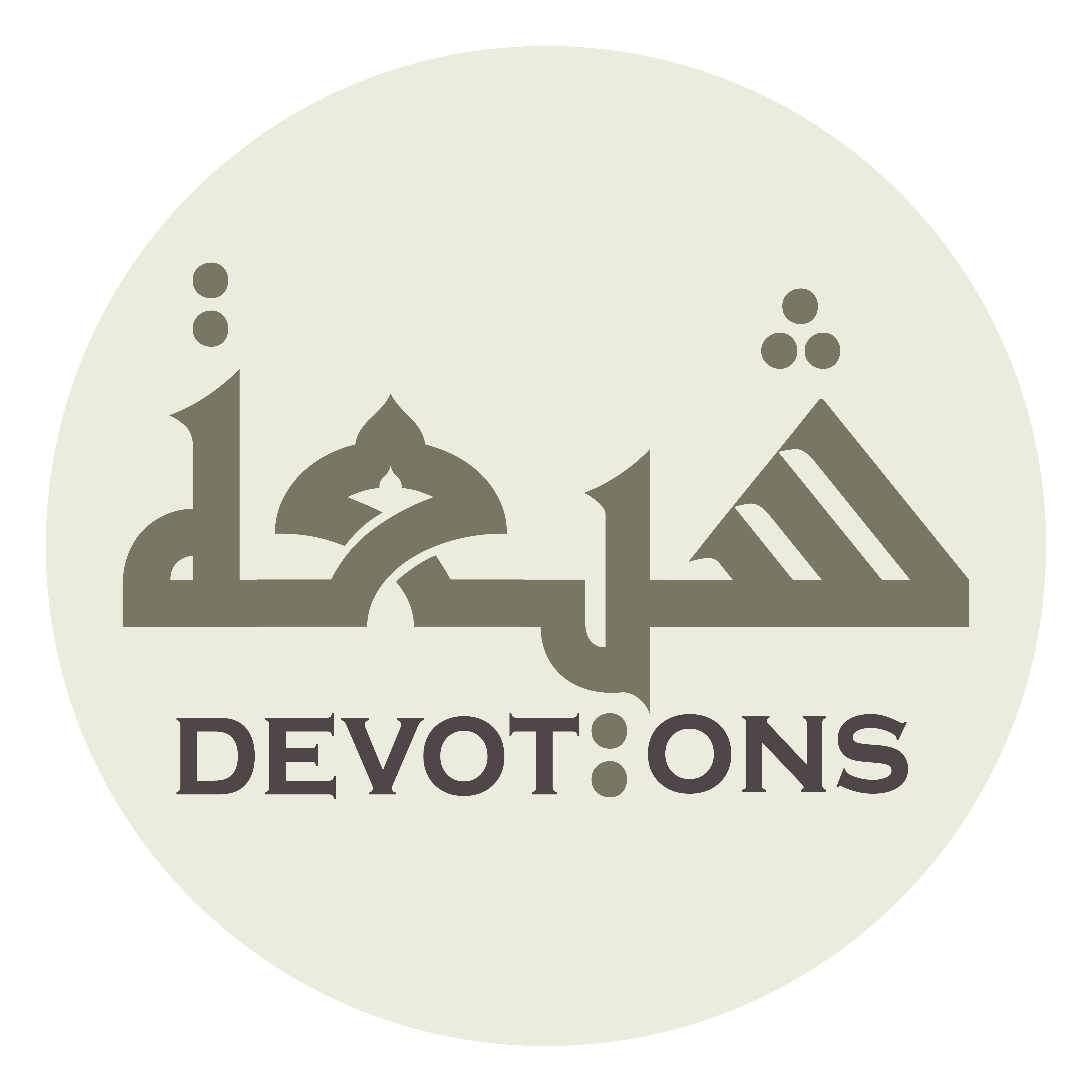 يَا رَبَّ الْحُبُوبِ وَالثِّمَارِ

yā rabbal ḥubūbi wath thimār

O Lord of grains and fruits,
Dua Jawshan Kabeer
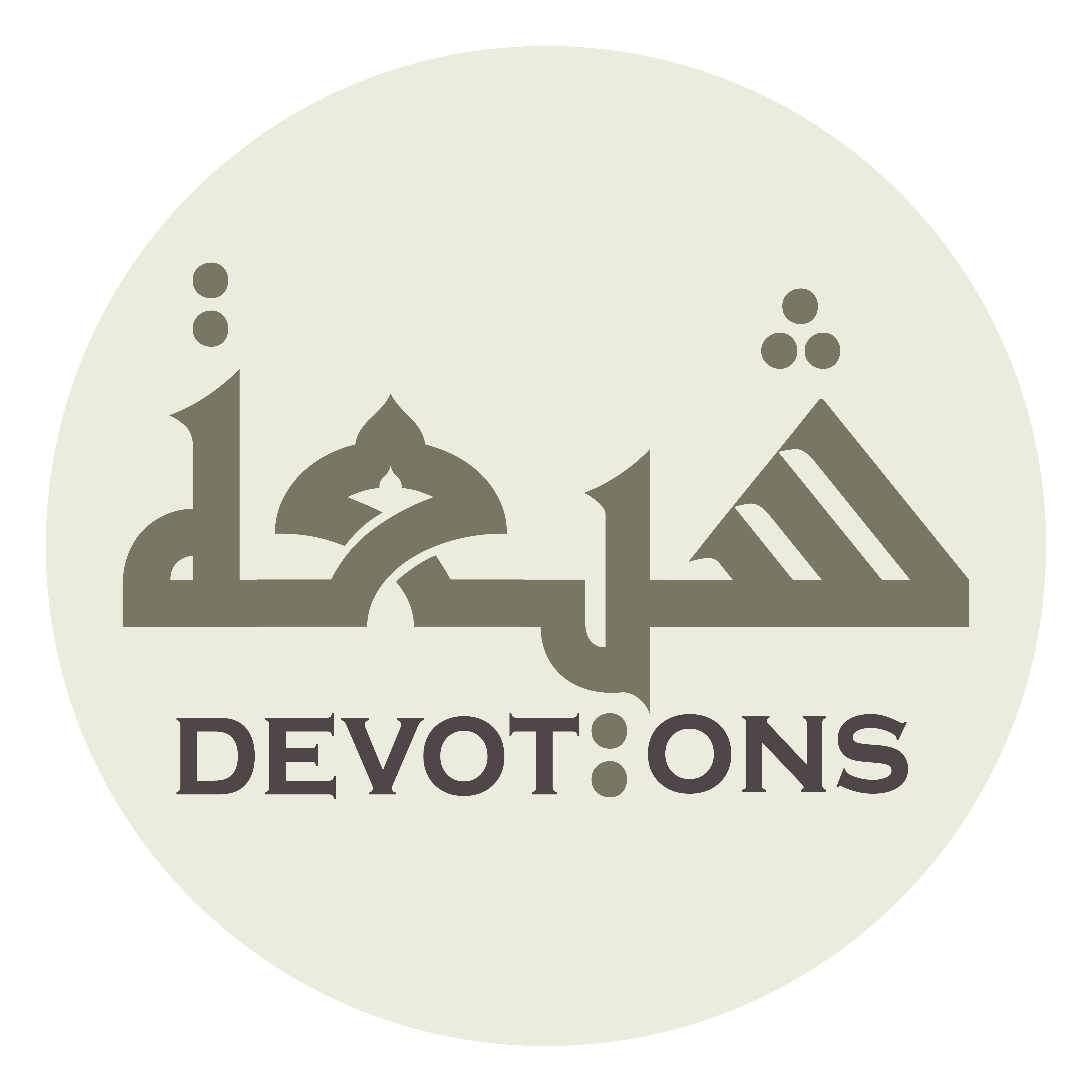 يَا رَبَّ الْأَنْهَارِ وَالْأَشْجَارِ

yā rabbal anhāri wal-ashjār

O Lord of canals and trees,
Dua Jawshan Kabeer
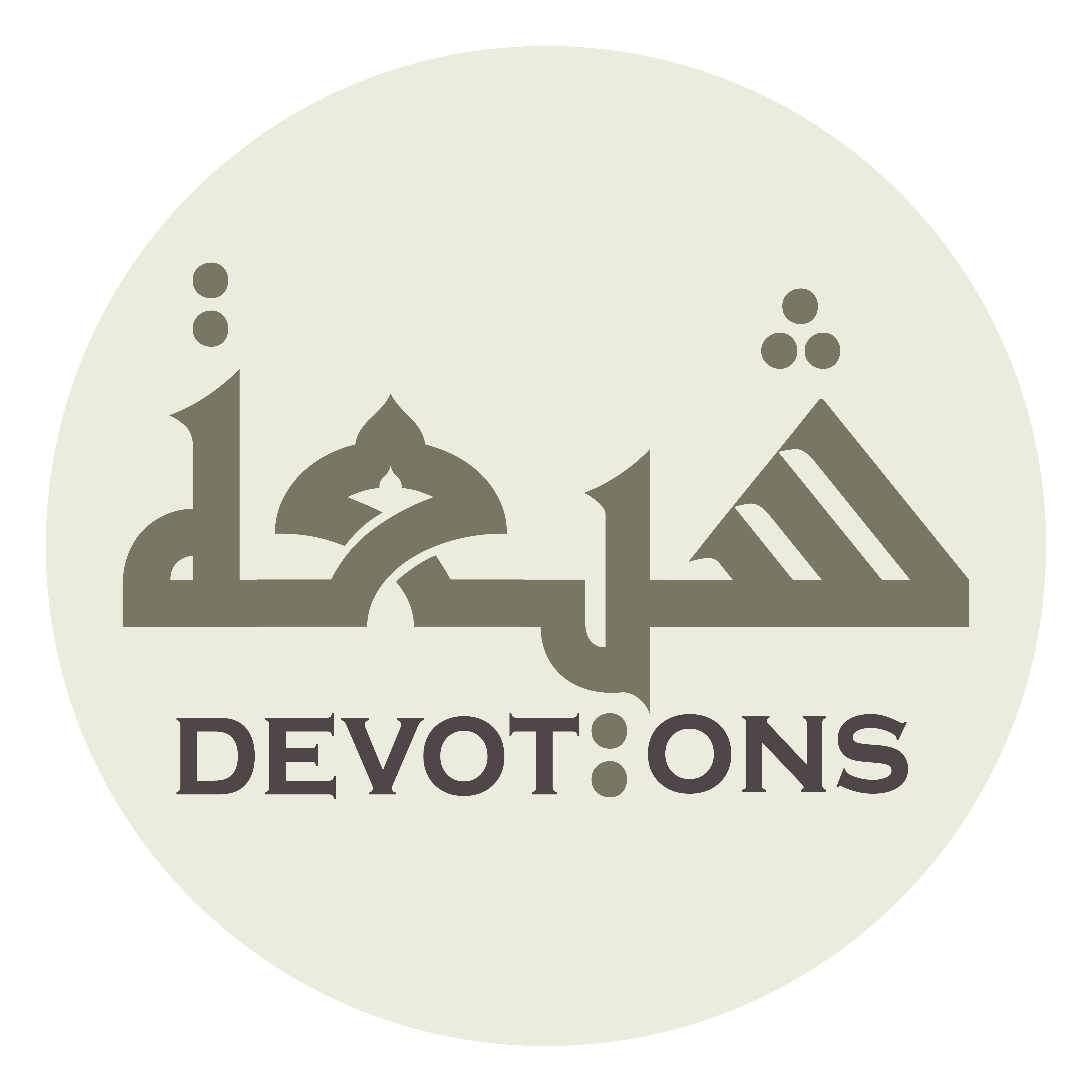 يَا رَبَّ الصَّحَارِيْ وَالْقِفَارِ

yā rabbaṣ ṣaḥārī walqifār

O Lord of forest and desert,
Dua Jawshan Kabeer
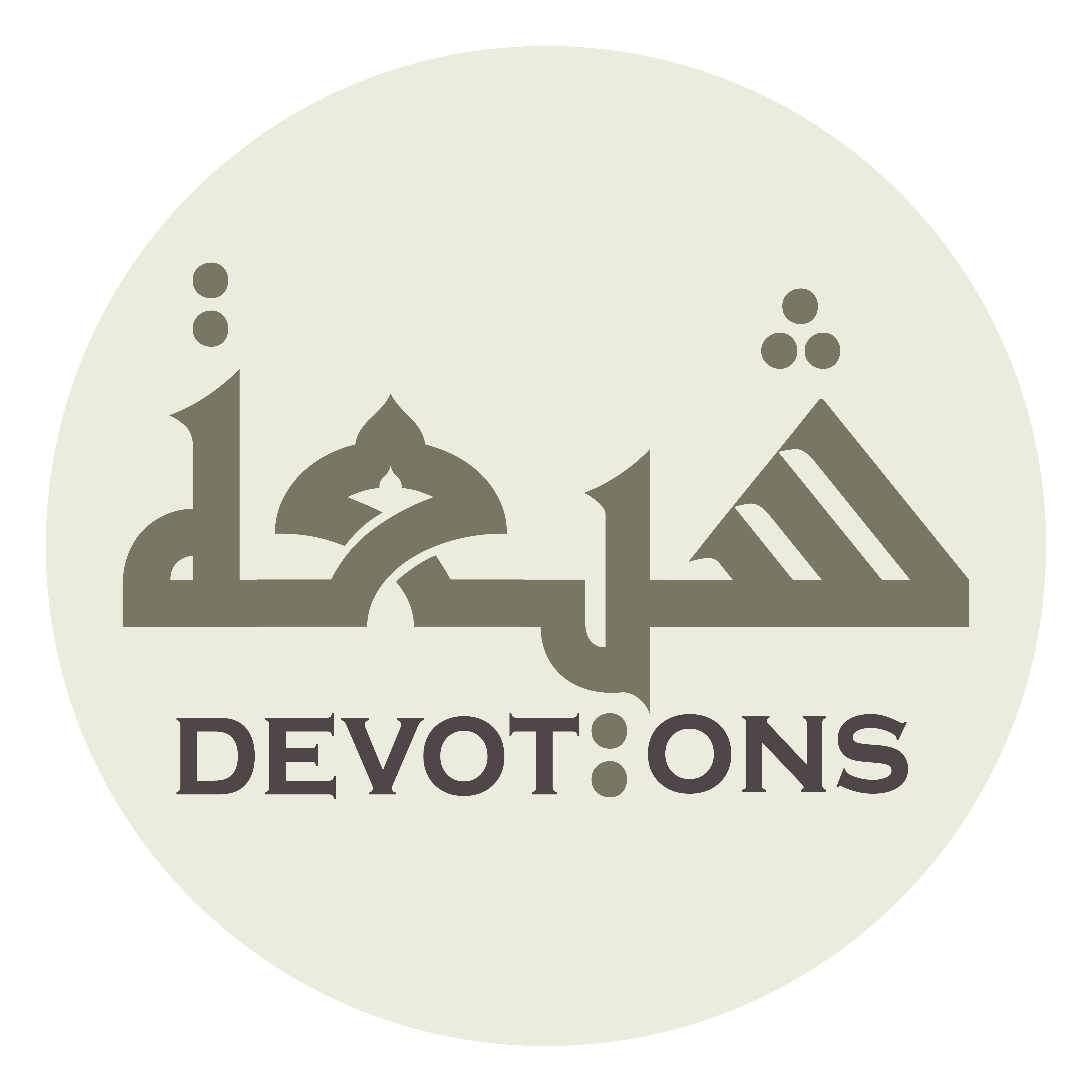 يَا رَبَّ الْبَرَارِيْ وَالْبِحَارِ

yā rabbal barārī walbiḥār

O Lord of lands and seas,
Dua Jawshan Kabeer
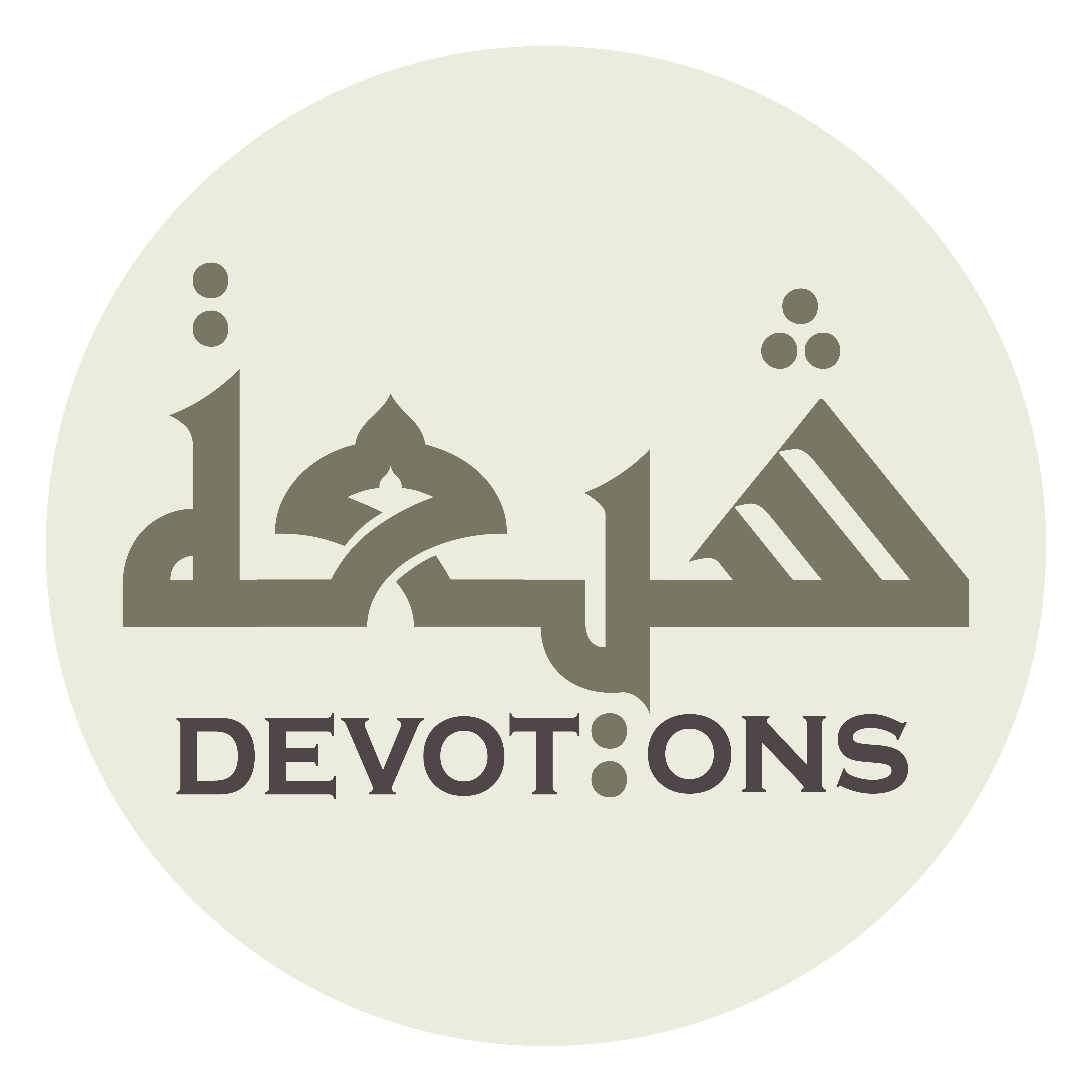 يَا رَبَّ اللَّيْلِ وَالنَّهَارِ

yā rabbal layli wan nahār

O Lord of night and day,
Dua Jawshan Kabeer
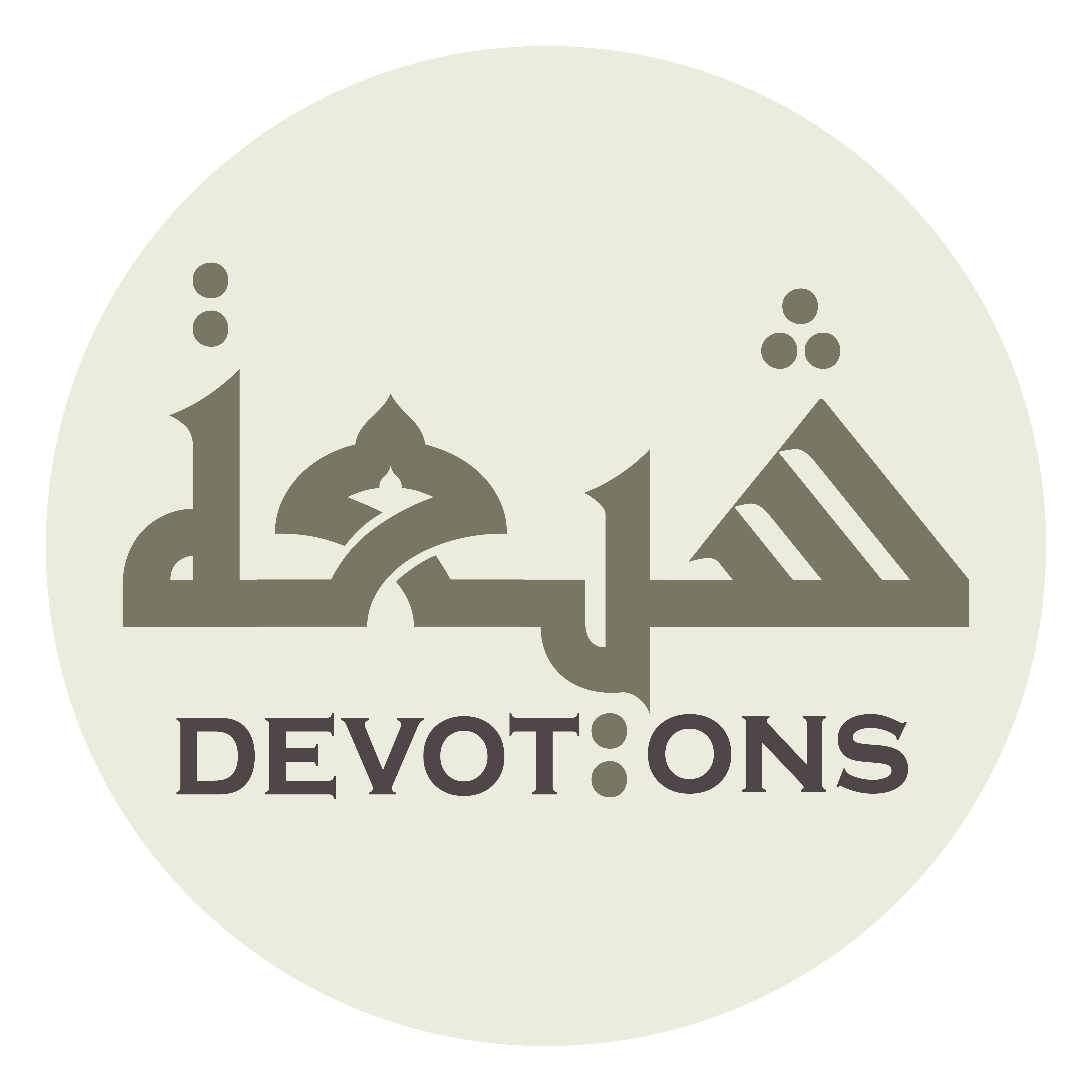 يَا رَبَّ الْإِعْلاَنِ وَالْأَسْرَارِ

yā rabbal i`lāni wal-asrār

O Lord of the manifest and the hidden.
Dua Jawshan Kabeer
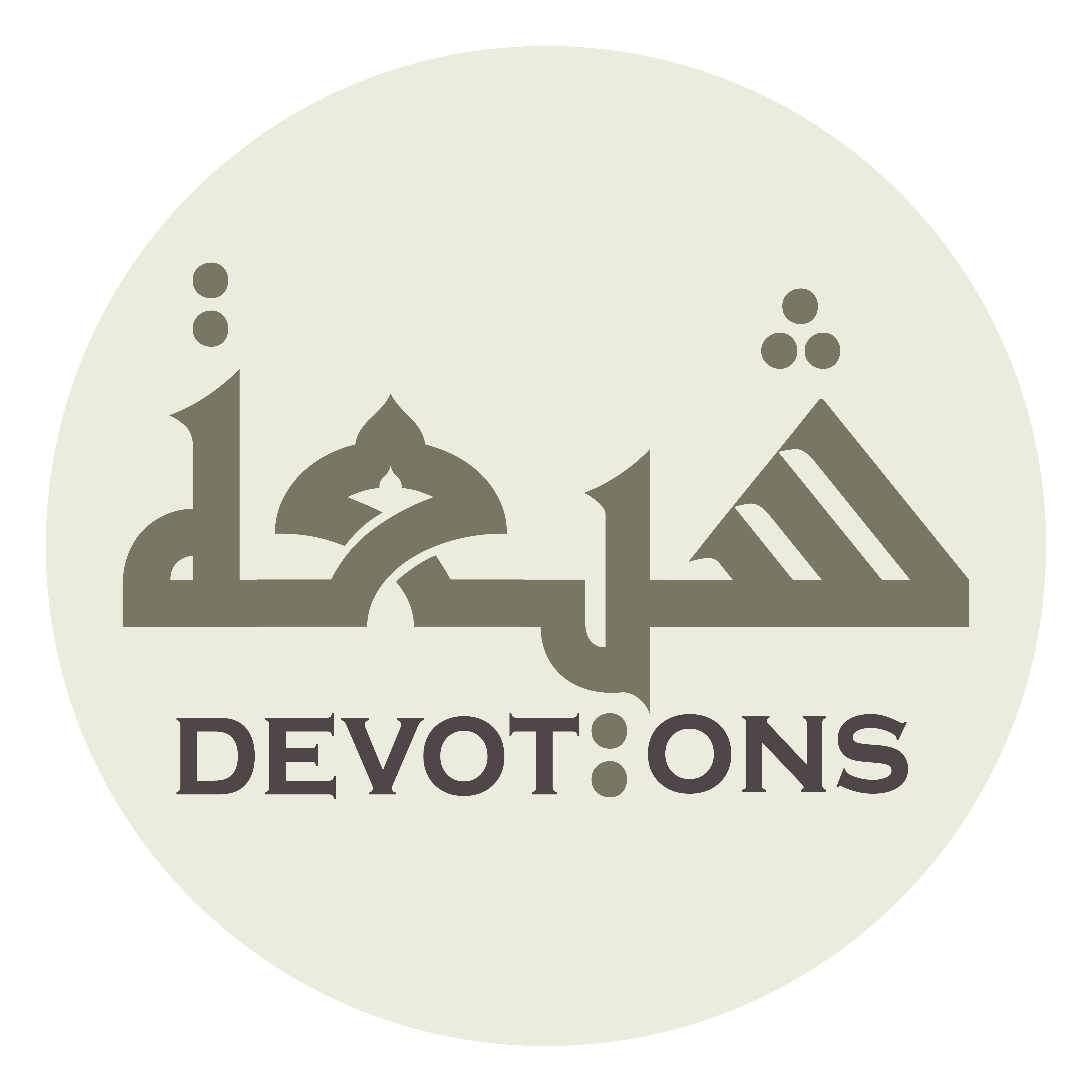 سُبْحَانَكَ يَا لَا إِلٰهَ إِلَّا اَنْتَ

subḥānaka yā lā ilāha illā ant

Praise be to You, there is no god but You,
Dua Jawshan Kabeer
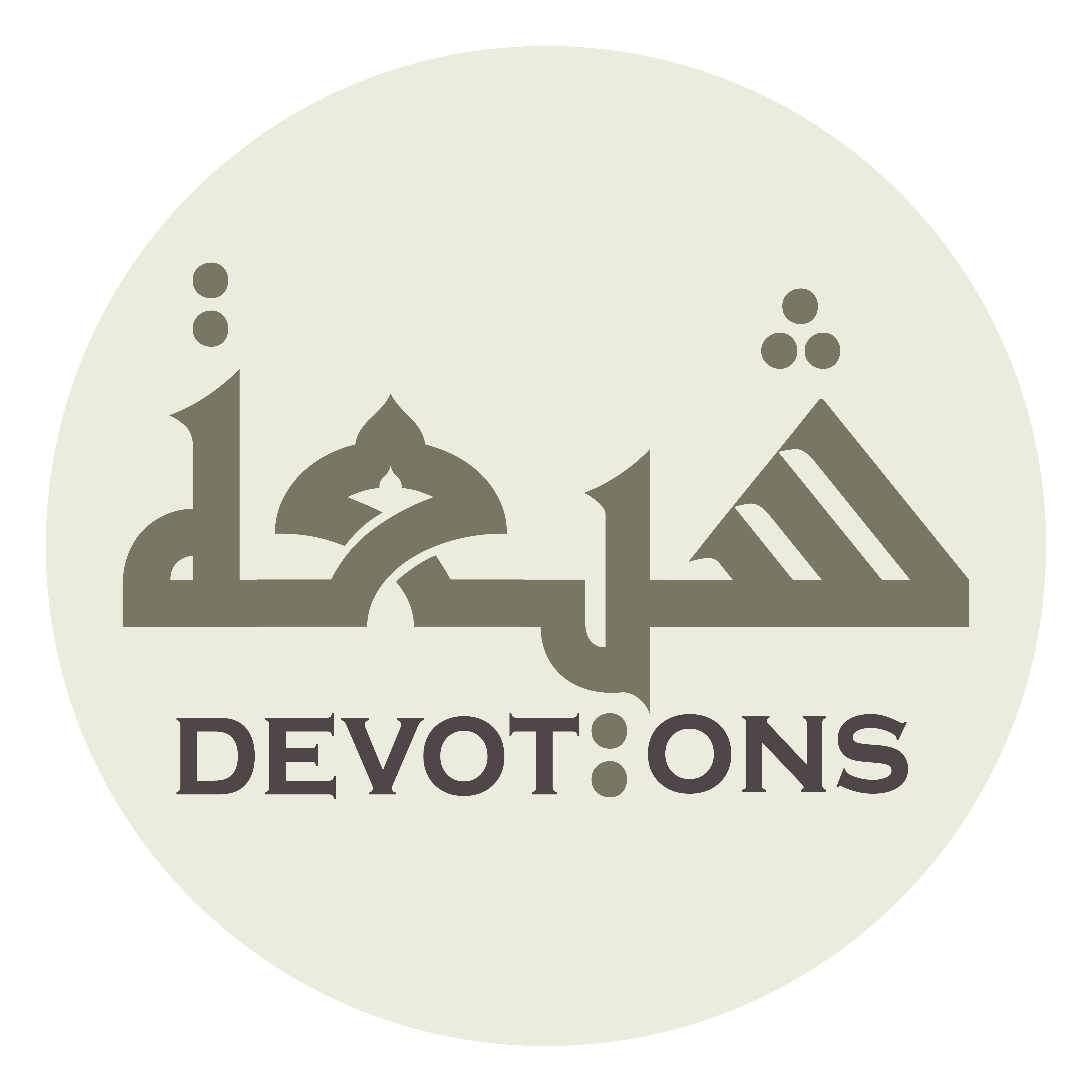 اَلغَوْثَ، اَلغَوْثَ

al ghawth, al ghawth

[I beseech you for] relief, relief
Dua Jawshan Kabeer
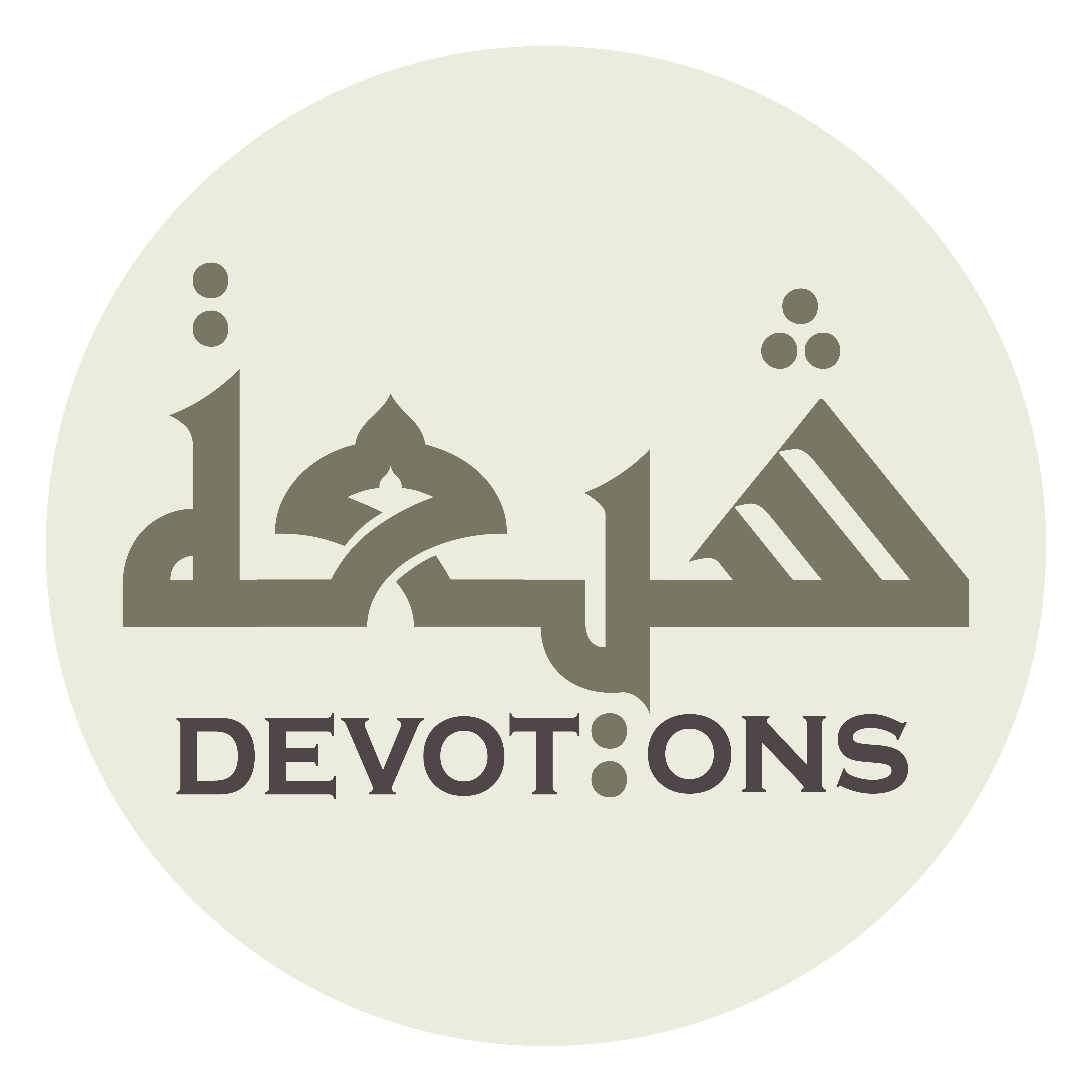 خَلِّصْنَا مِنَ النَّارِ يَا رَبِّ

khalliṣnā minan nāri yā rabb

Protect us from the Fire, O Lord.
Dua Jawshan Kabeer
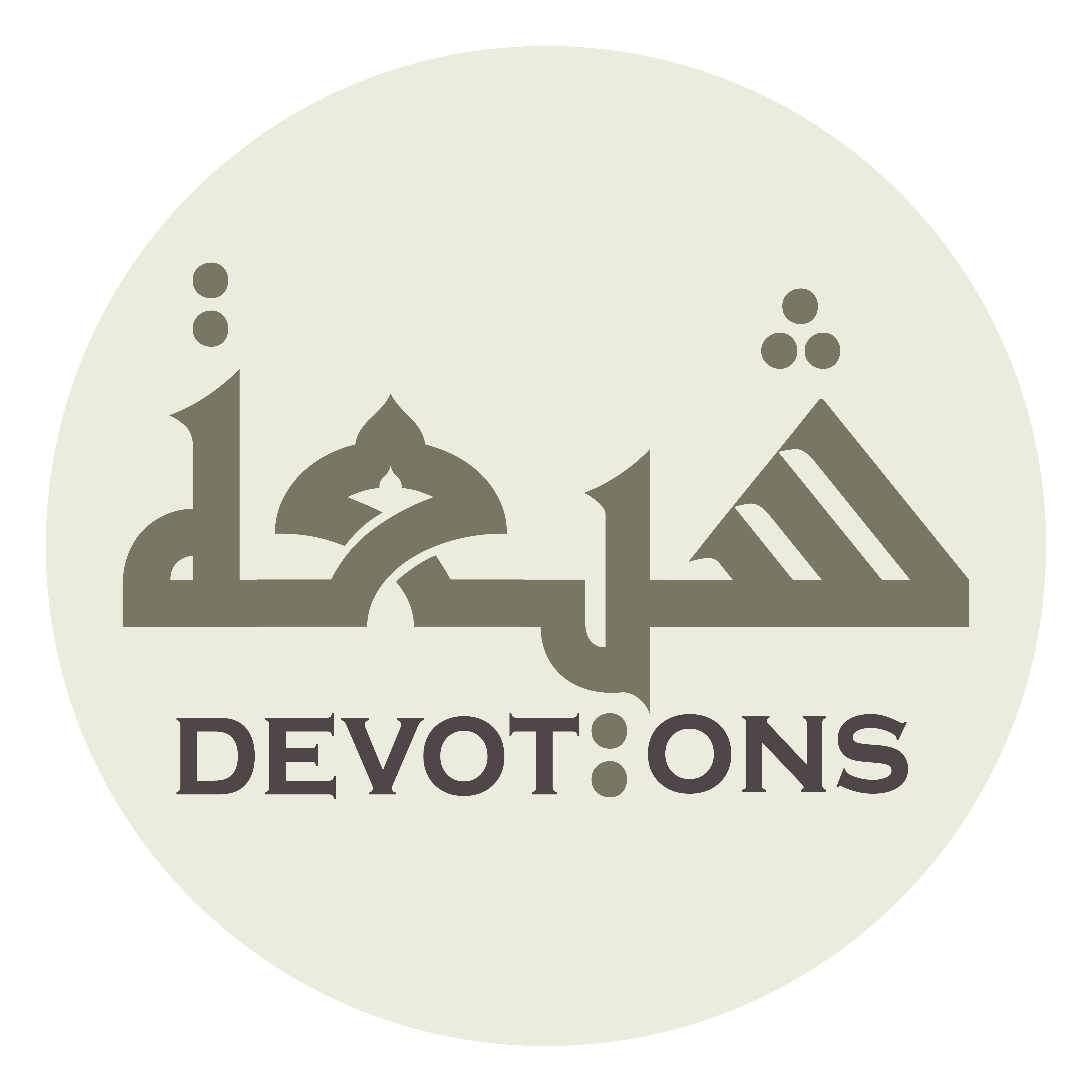 55\100
Dua Jawshan Kabeer
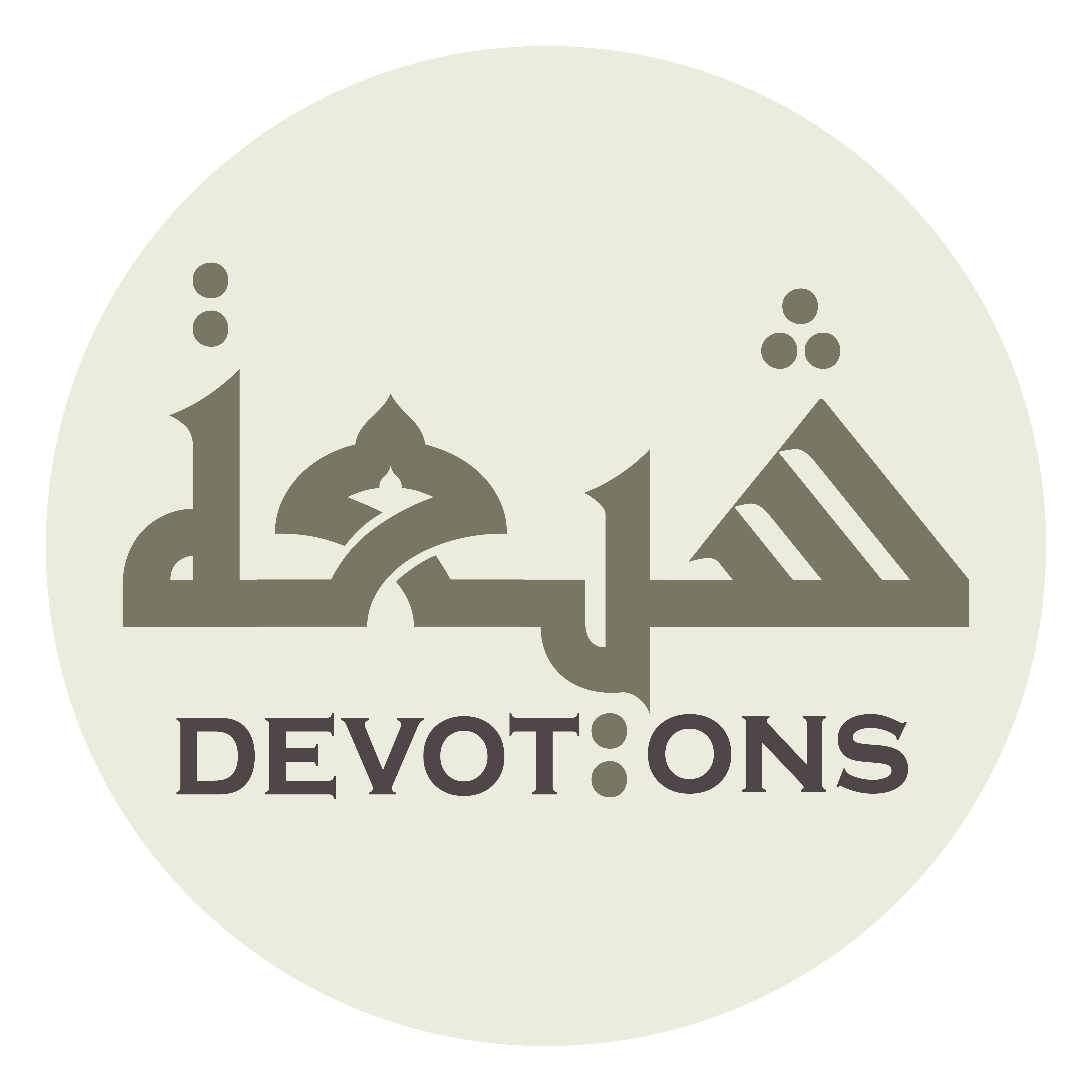 TO CURE PAIN IN RIBS
Dua Jawshan Kabeer
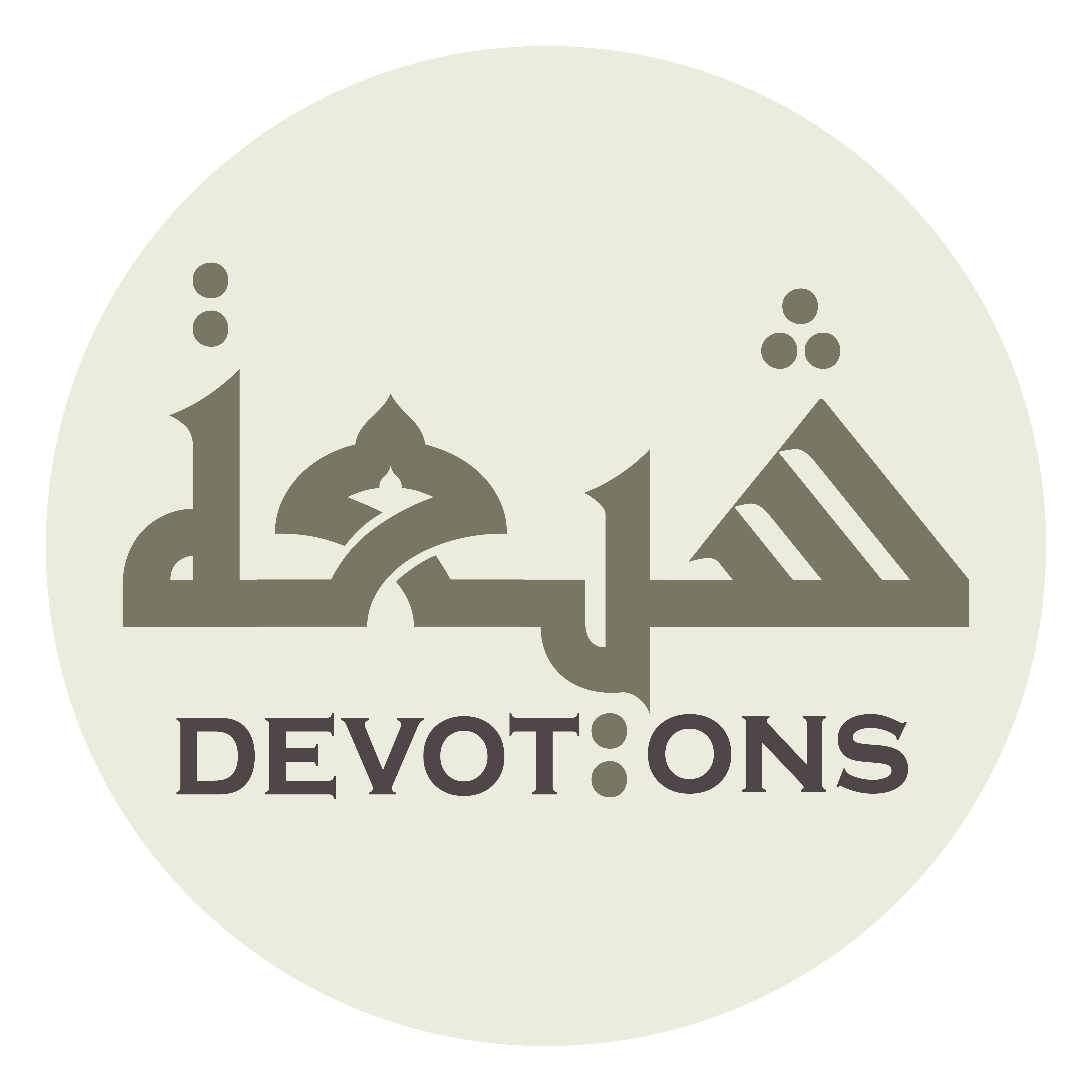 يَا مَنْ نَفَذَ فِيْ كُلِّ شَيْءٍ أَمْرُهُ

yā man nafadha fī kulli shay-in amruh

O He, Whose command operates in everything,
Dua Jawshan Kabeer
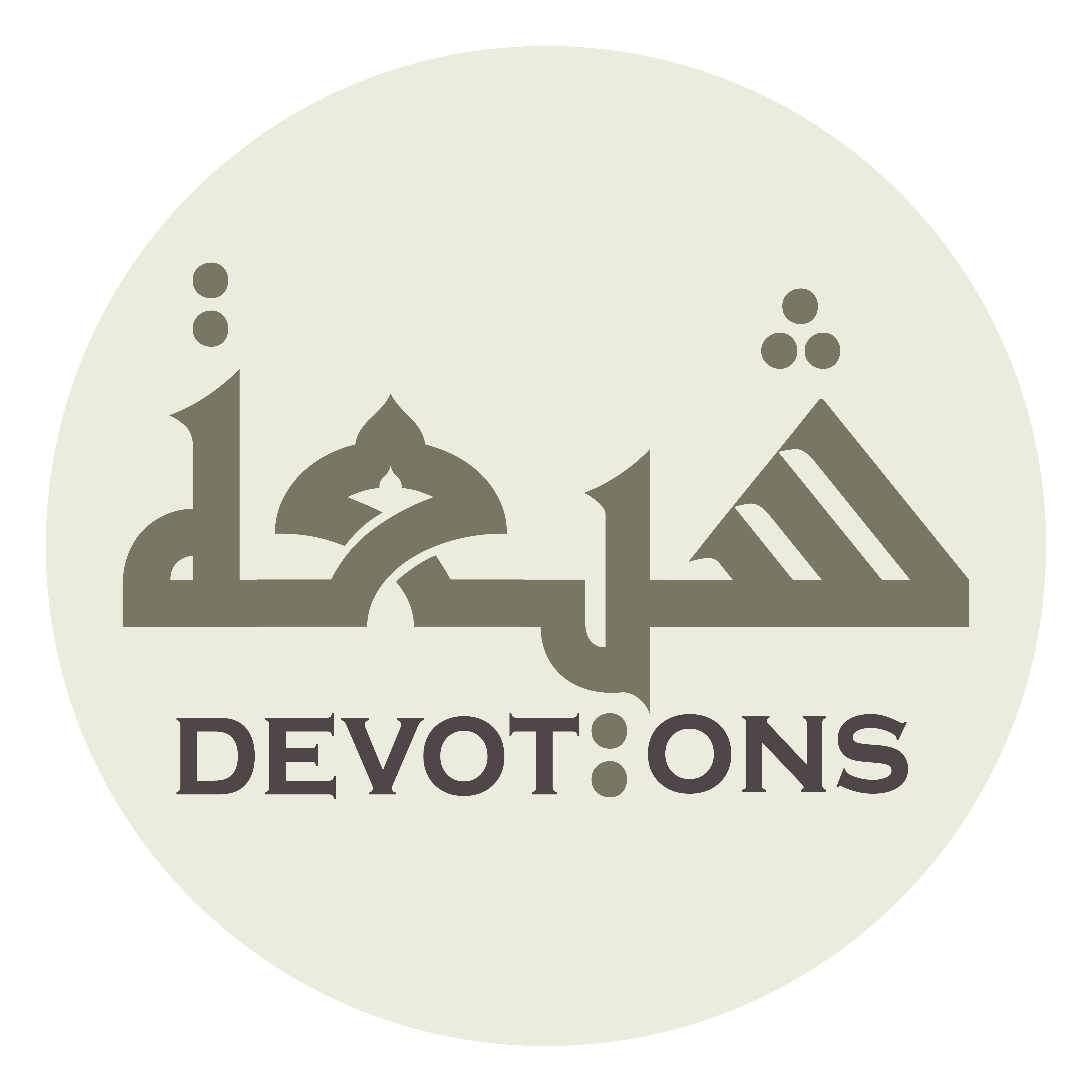 يَا مَنْ لَحِقَ بِكُلِّ شَيْءٍ عِلْمُهُ

yā man laḥiqa bikulli shay-in `ilmuh

O He, Whose knowledge encompasses everything,
Dua Jawshan Kabeer
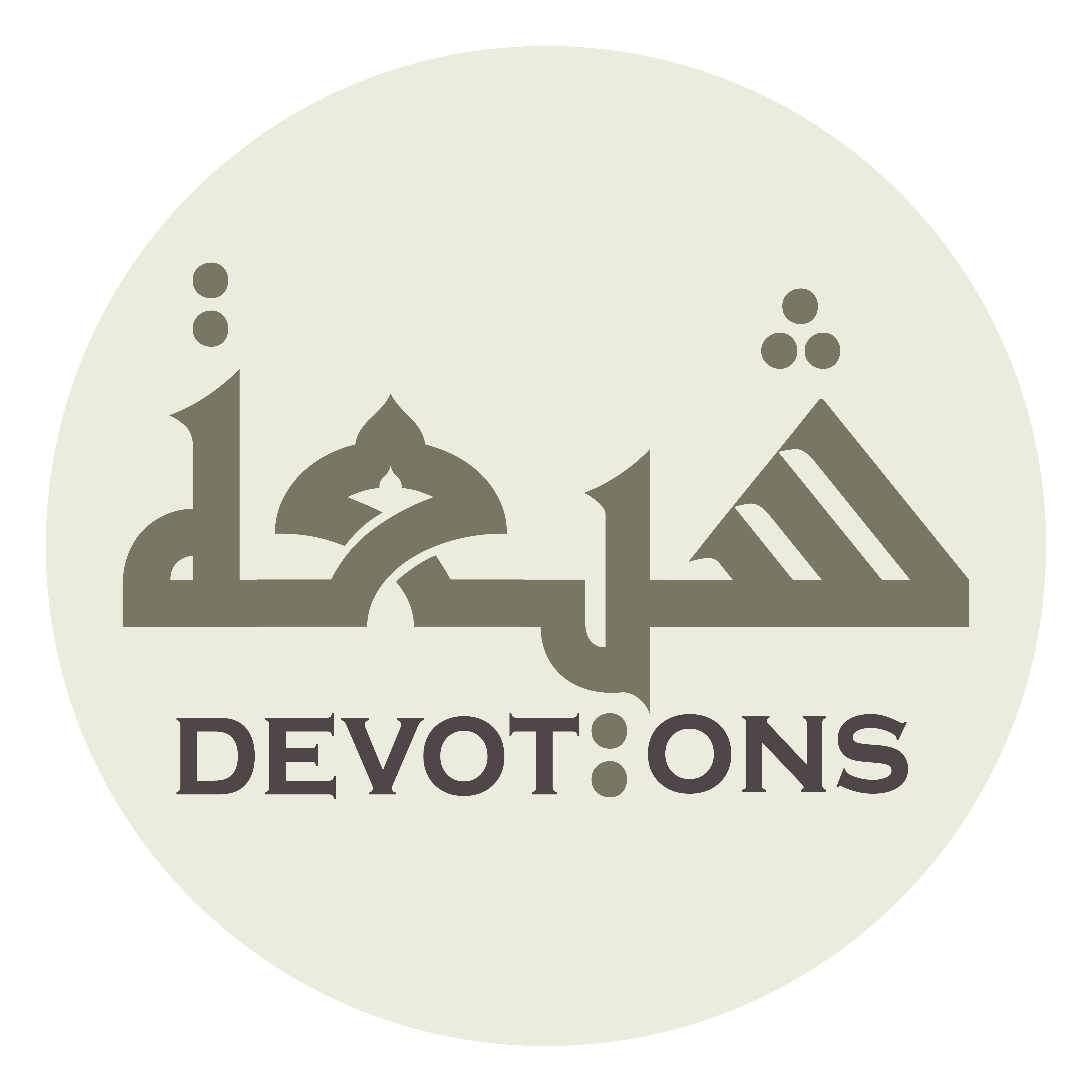 يَا مَنْ بَلَغَتْ إِلَى كُلِّ شَيْءٍ قُدْرَتُهُ

yā man balaghat ilā kulli shay-in qudratuh

O He, Whose control extends to everything,
Dua Jawshan Kabeer
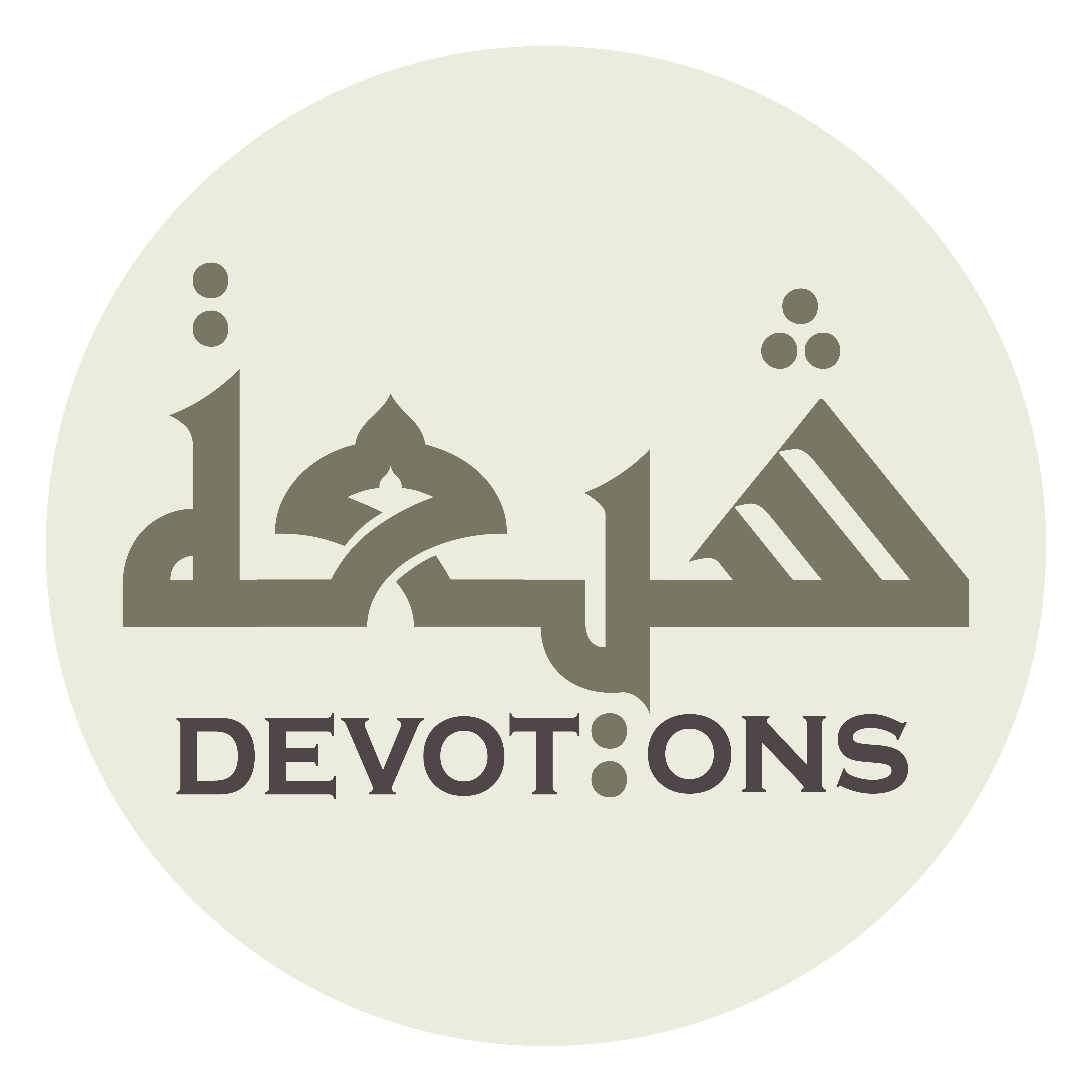 يَا مَنْ لَاتُحْصِيْ الْعِبَادُ نِعَمَهُ

yā man lātuḥṣil `ibādu ni`amah

O He, Whose bounties cannot be counted by His slaves,
Dua Jawshan Kabeer
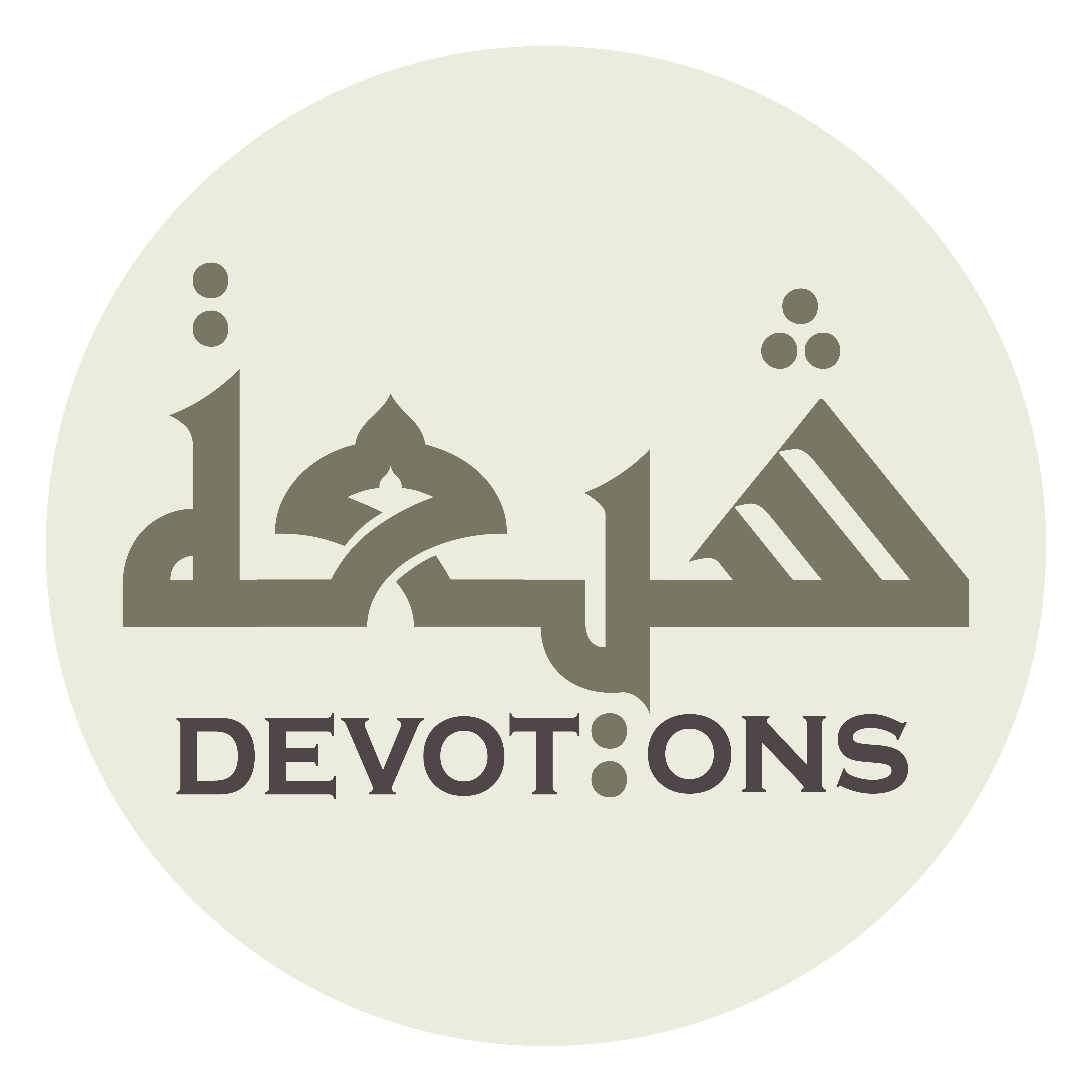 يَا مَنْ لَاتَبْلُغُ الْخَلائِقُ شُكْرَهُ

yā man lātablughul khalā-iqu shukrah

O He, Whom His creatures cannot adequately thank,
Dua Jawshan Kabeer
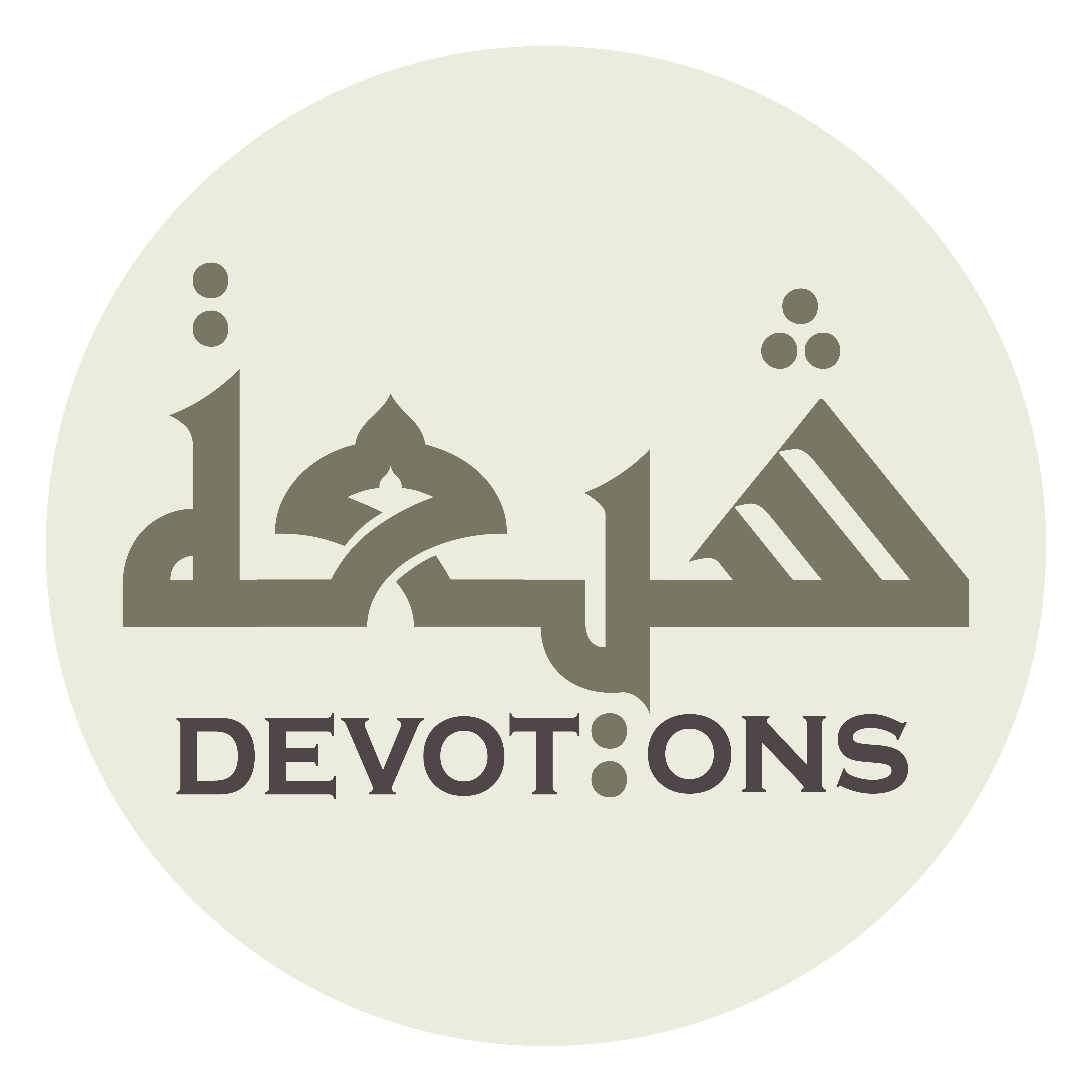 يَا مَنْ لَاتُدْرِكُ الْأَفْهَامُ جَلالَهُ

yā man lātudrikul afhāmu jalālah

O He, Whose grandeur cannot be comprehended by the intellect,
Dua Jawshan Kabeer
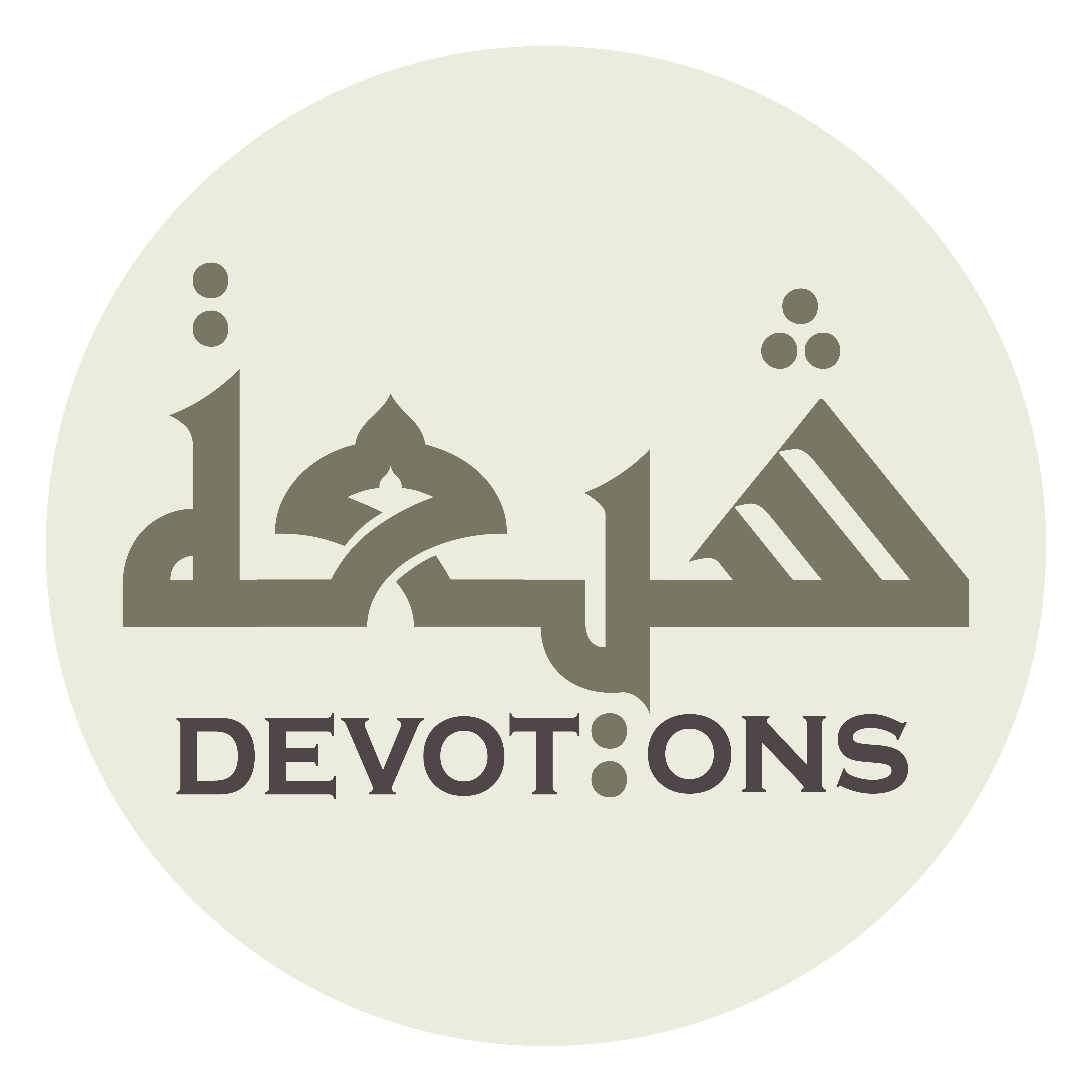 يَا مَنْ لَاتَنَالُ الْأَوْهَامُ كُنْهَهُ

yā man lātanālul awhāmu kunhah

O He, Whose reality cannot be acquired by the imagination,
Dua Jawshan Kabeer
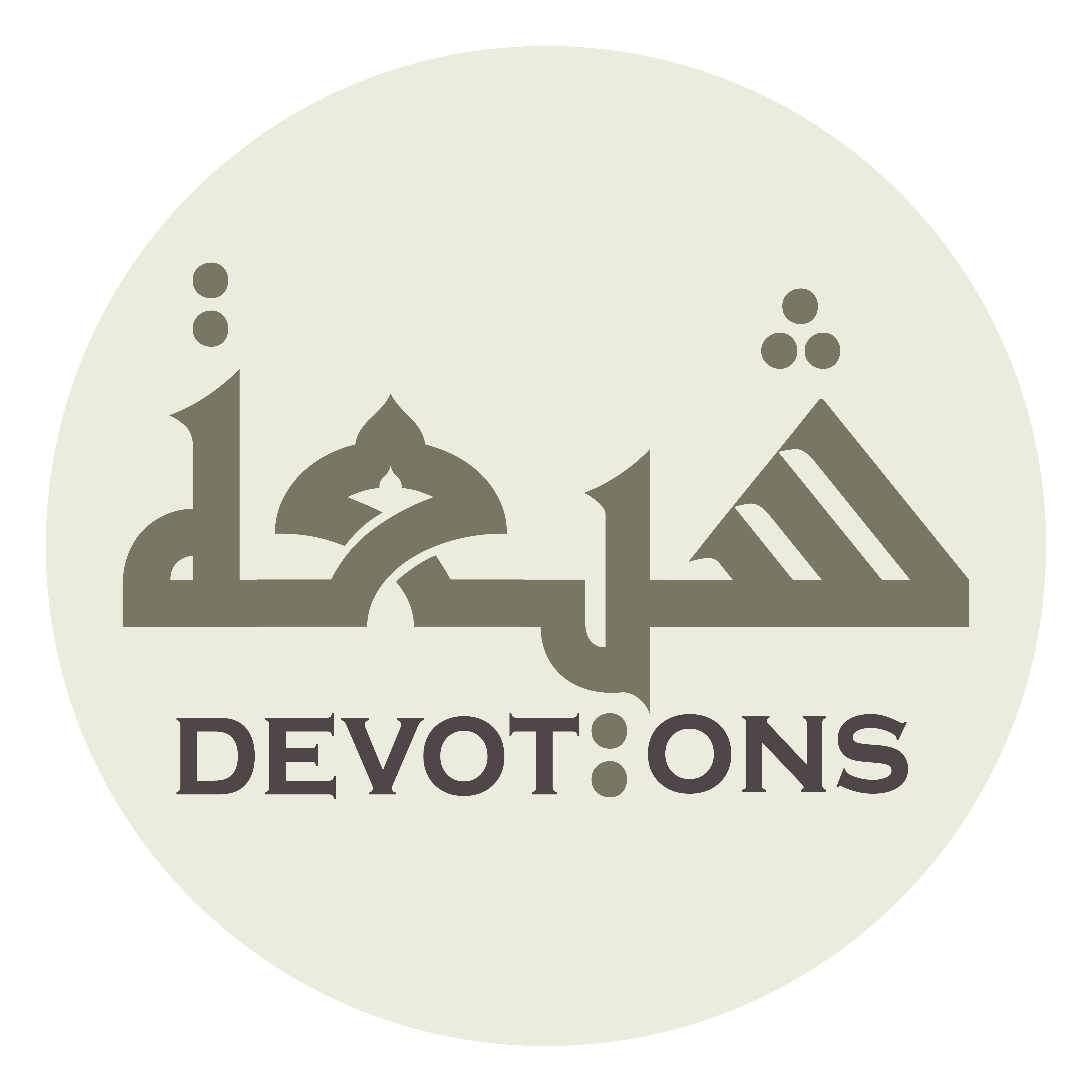 يَا مَنِ الْعَظَمَةُ وَالْكِبْرِيَاءُ رِدَاؤُهُ

yā manil `aẓamatu walkibriyā-u rida-uh

O He, Whose garb is majesty and greatness,
Dua Jawshan Kabeer
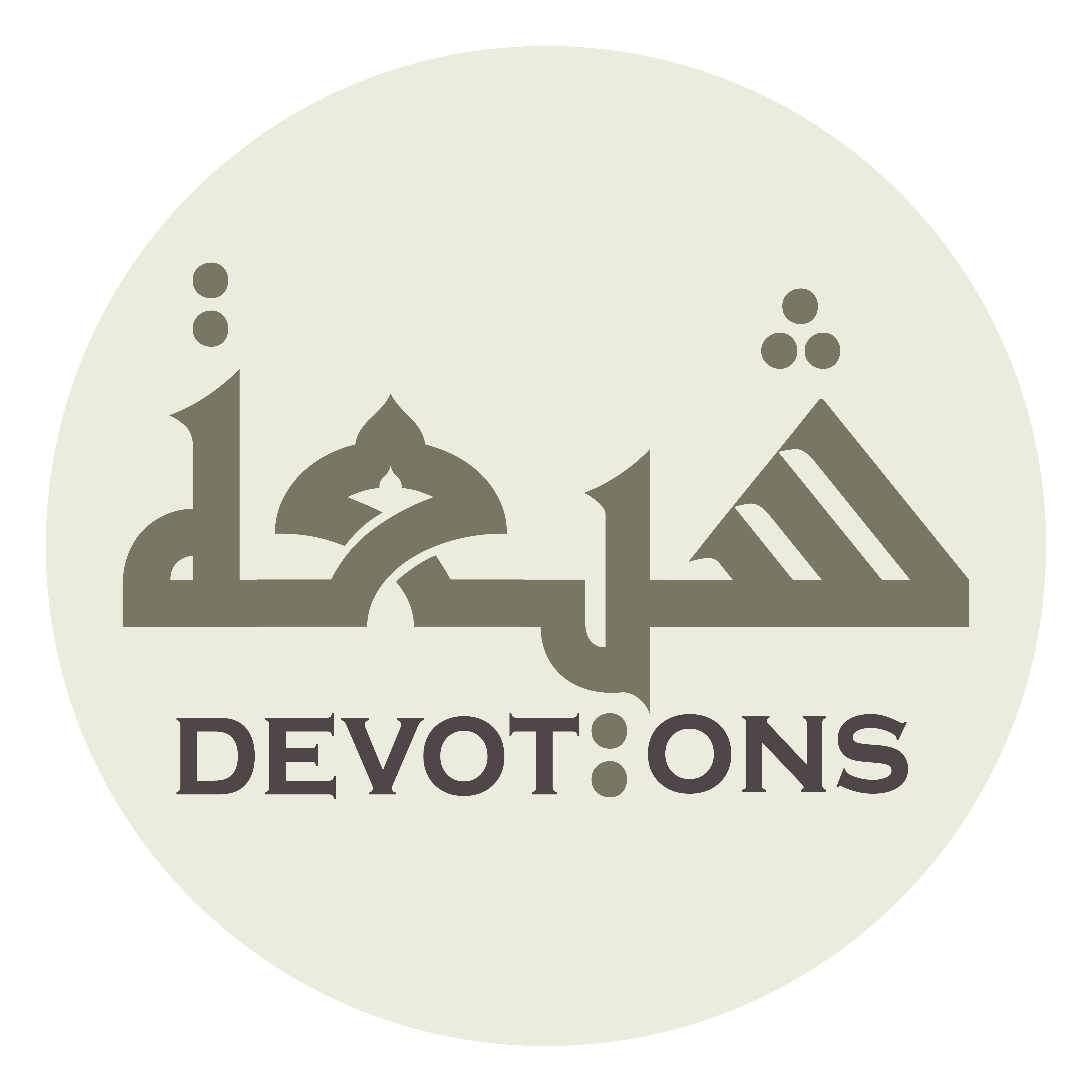 يَا مَنْ لَاتَرُدُّ الْعِبَادُ قَضَاءَهُ

yā man lātaruddul `ibādu qaḍā-ah

O He, Whose judgement cannot be reversed by His slave,
Dua Jawshan Kabeer
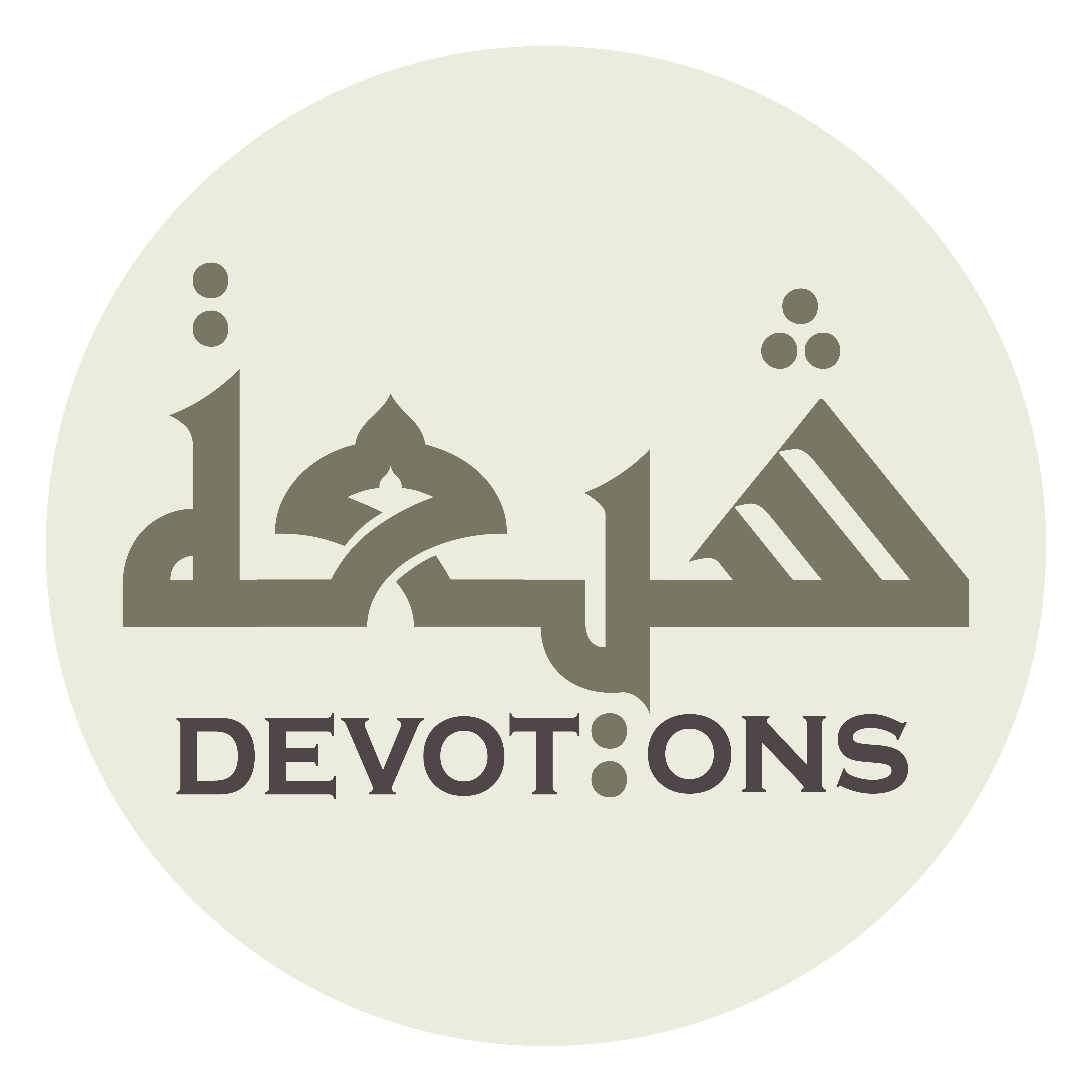 يَا مَنْ لَا مُلْكَ إِلَّا مُلْكُهُ

yā man lā mulka illā mulkuh

O He, Whose alone is the kingdom and no one else'
Dua Jawshan Kabeer
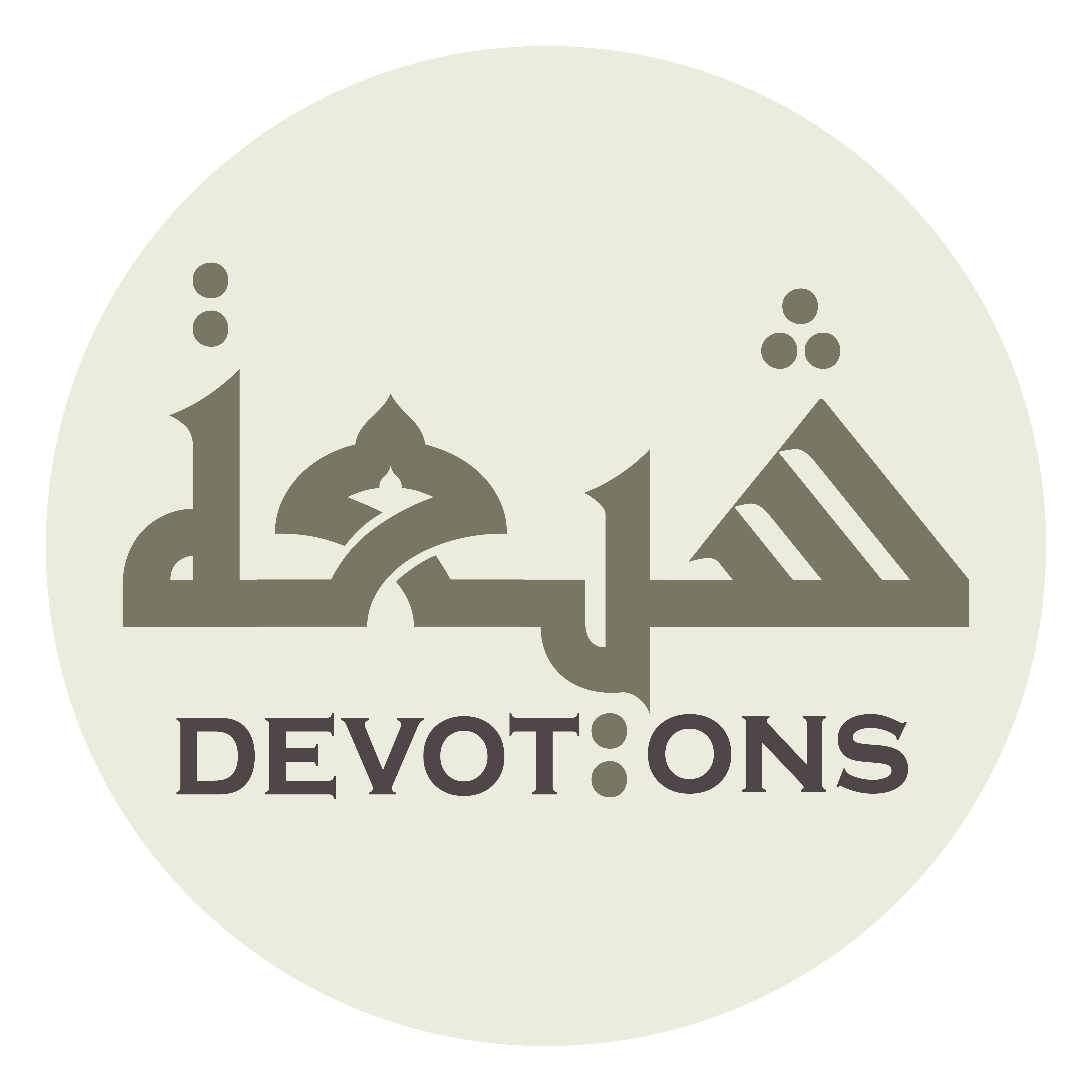 سُبْحَانَكَ يَا لَا إِلٰهَ إِلَّا اَنْتَ

subḥānaka yā lā ilāha illā ant

O He, Whose alone is the gift and none else's,
Dua Jawshan Kabeer
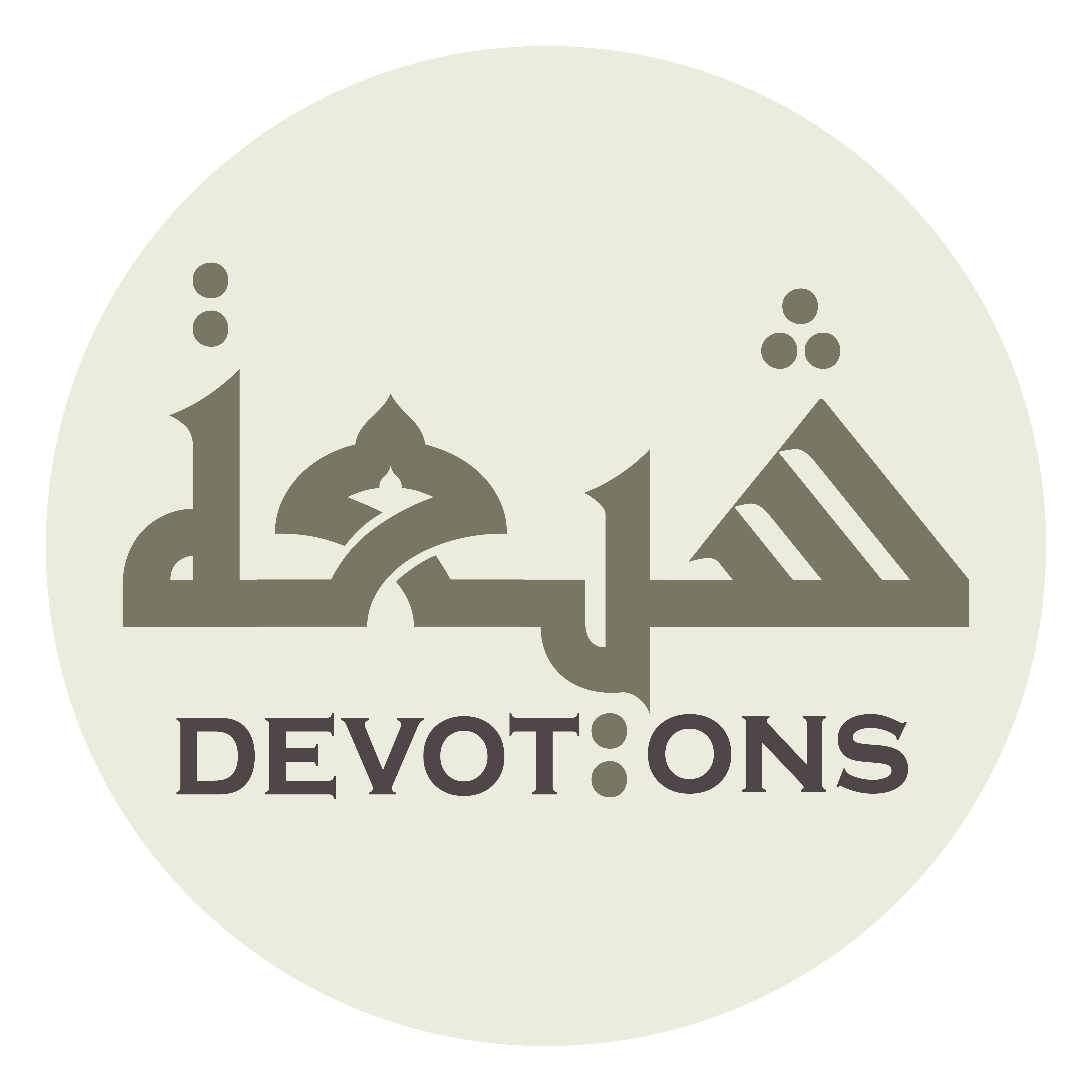 اَلغَوْثَ، اَلغَوْثَ

al ghawth, al ghawth

Praise be to You, there is no god but You,
Dua Jawshan Kabeer
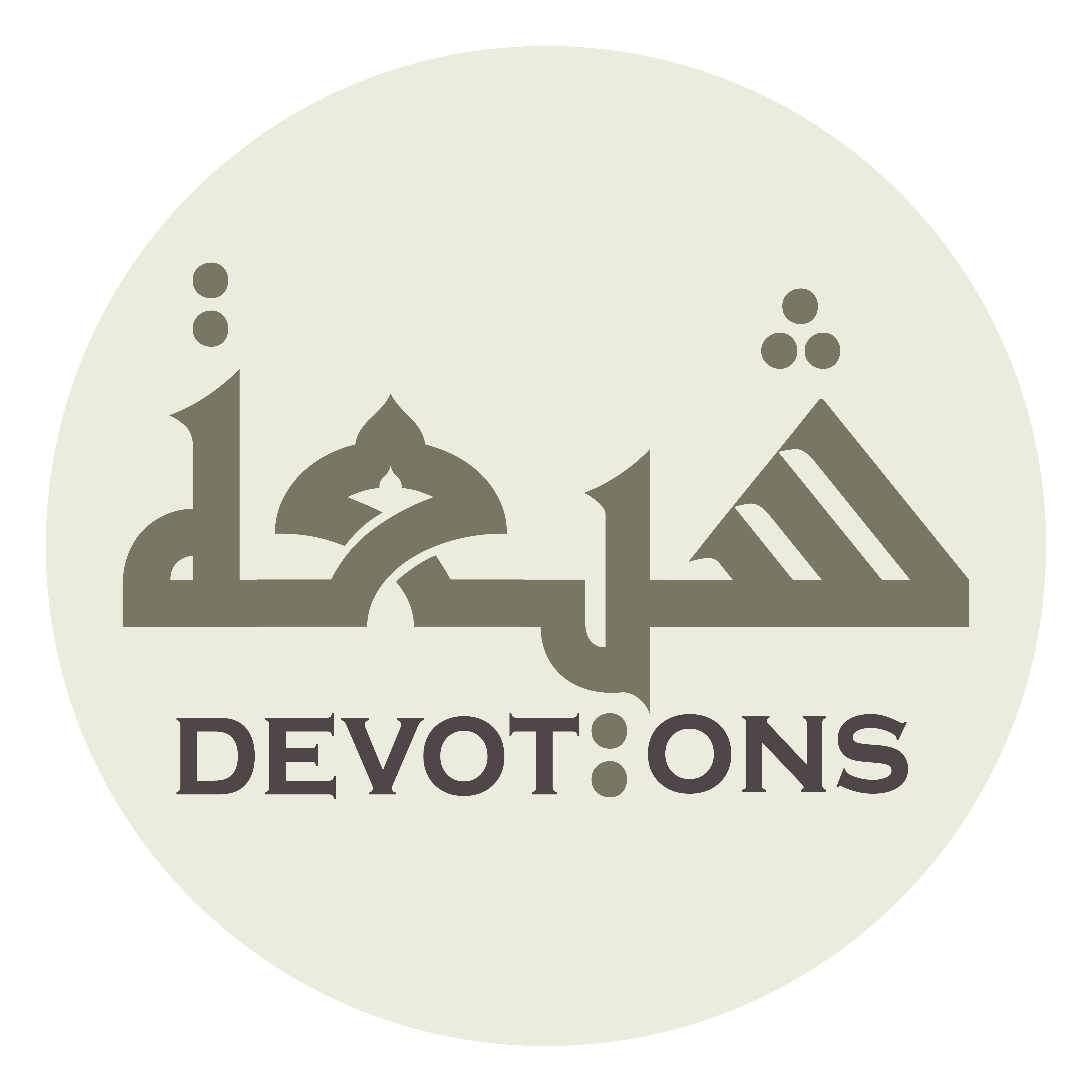 خَلِّصْنَا مِنَ النَّارِ يَا رَبِّ

khalliṣnā minan nāri yā rabb

[I beseech you for] relief, relief
Dua Jawshan Kabeer
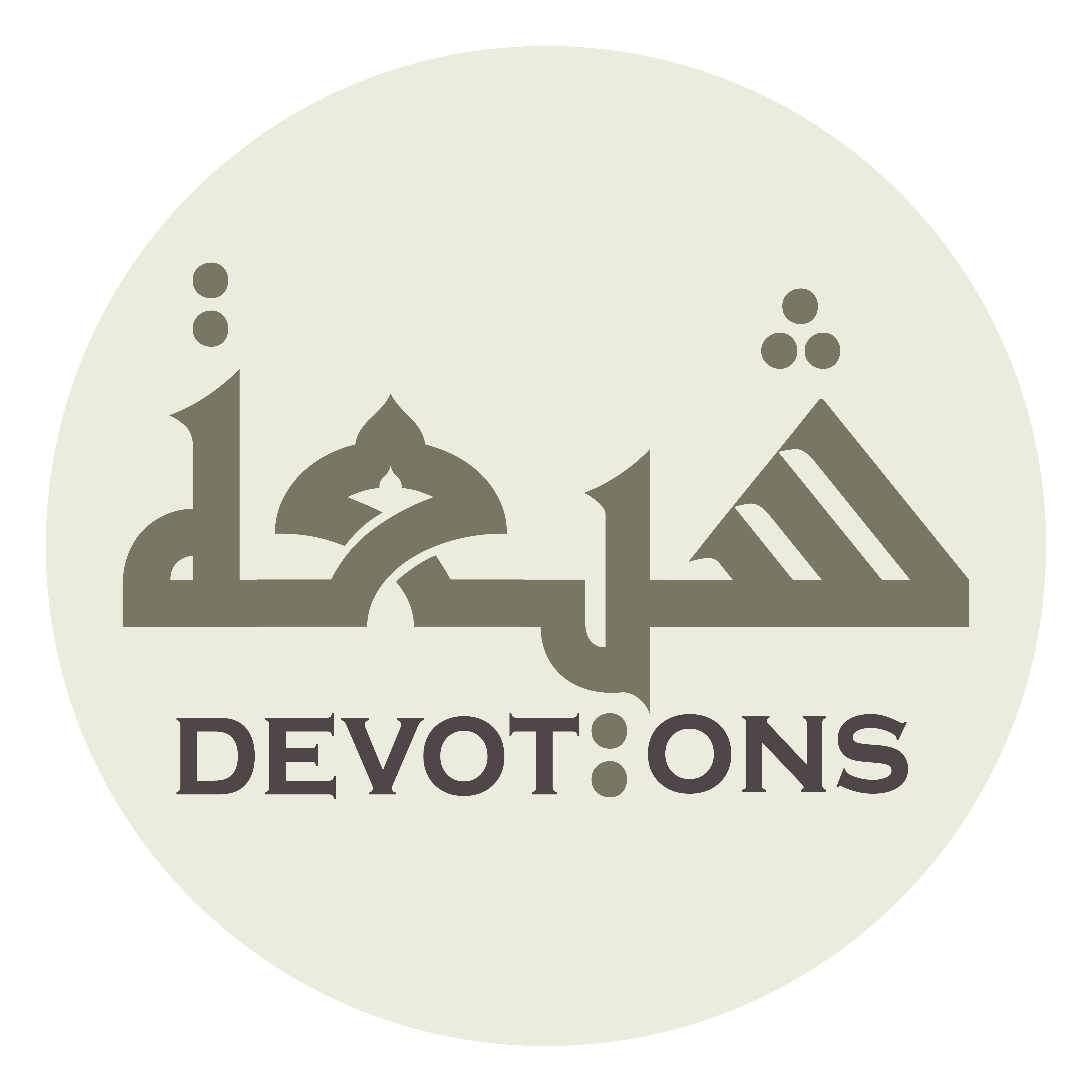 Protect us from the Fire, O Lord.
Dua Jawshan Kabeer
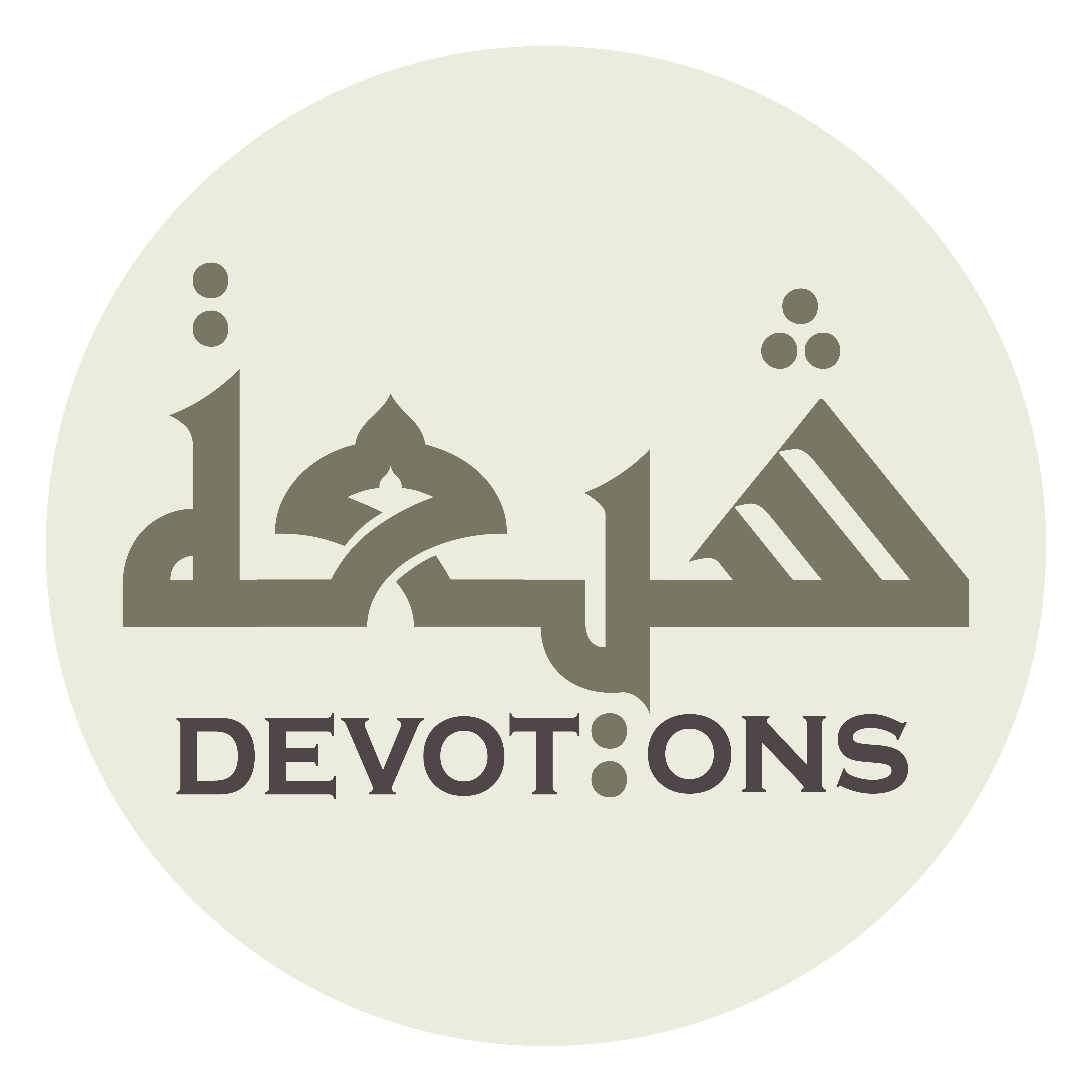 56\100
Dua Jawshan Kabeer
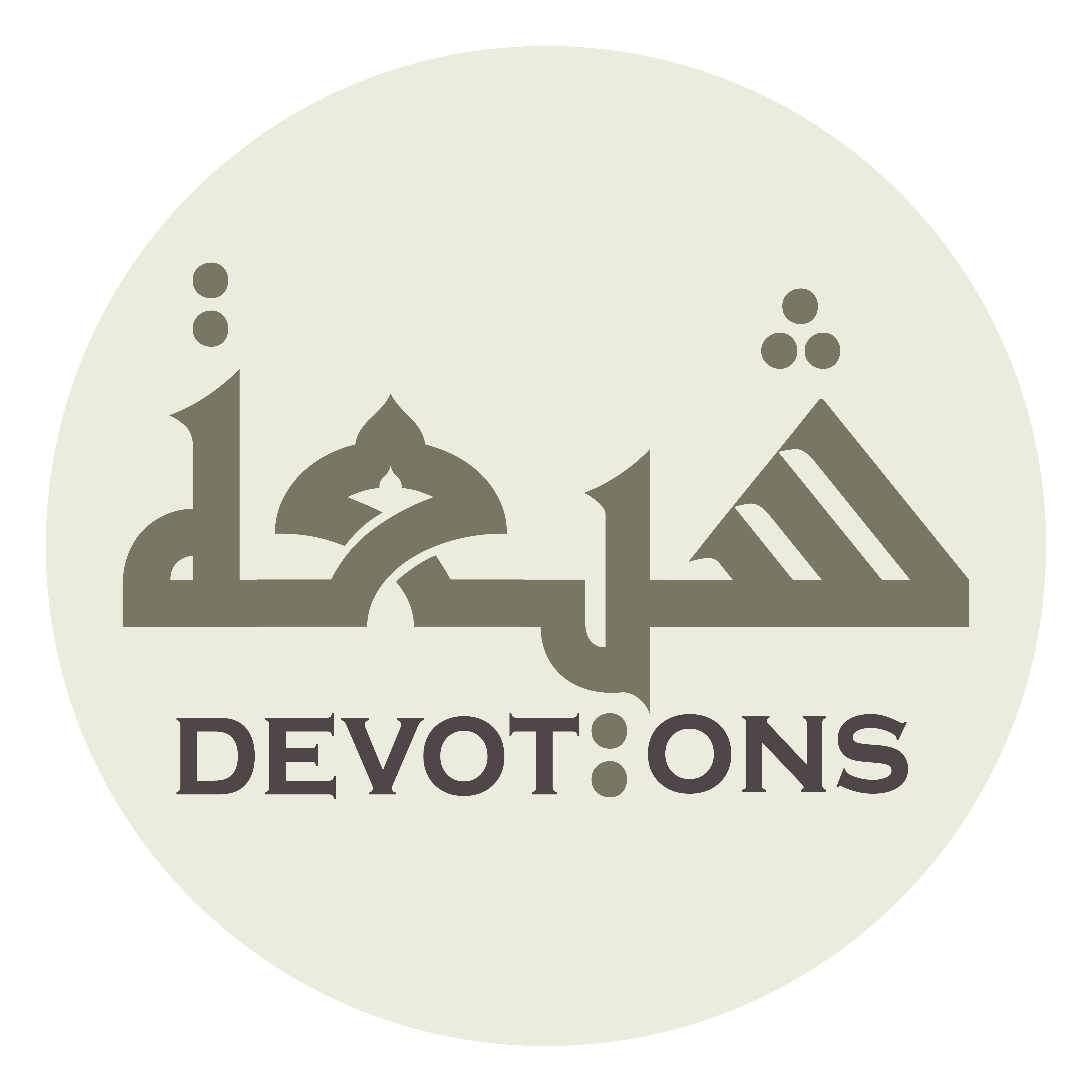 يَا مَنْ لَهُ الْمَثَلُ الْأَعْلىٰ

yā man lahul mathalul a`lā

TO CURE DISEASES
Dua Jawshan Kabeer
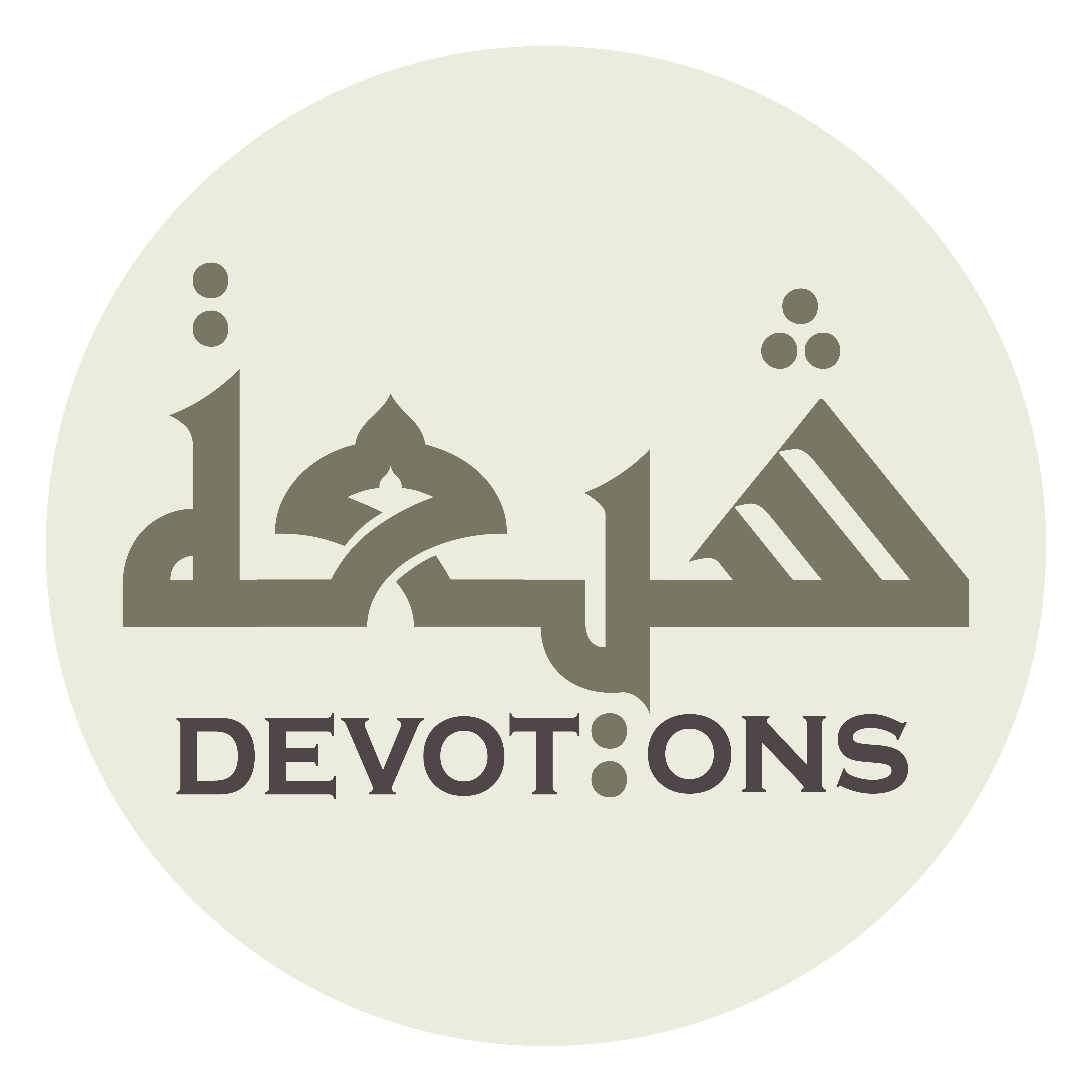 يَا مَنْ لَهُ الصِّفَاتُ الْعُلْيَا

yā man lahuṣ ṣifātul `ulyā

O He, for Whom are noblest examples,
Dua Jawshan Kabeer
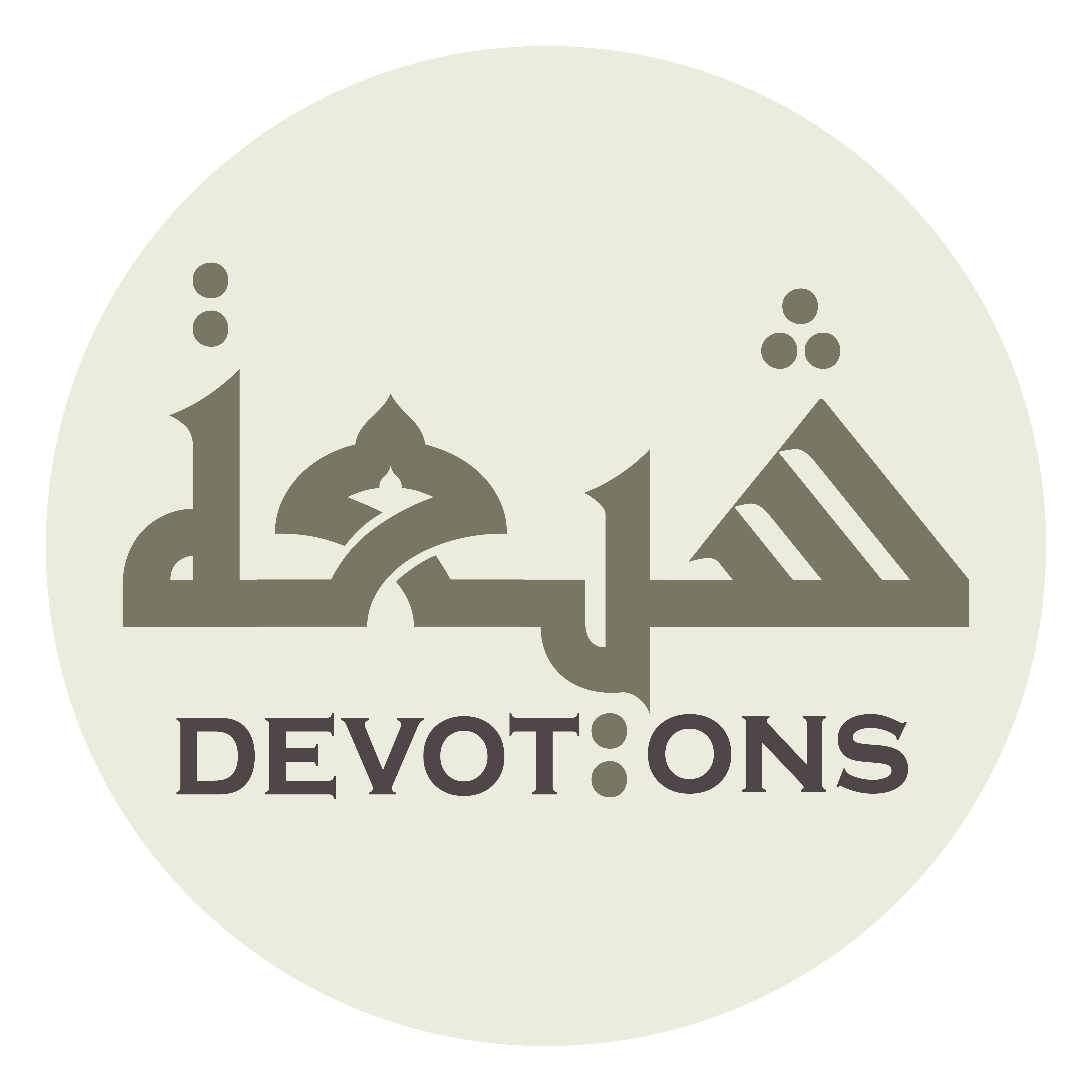 يَا مَنْ لَهُ الْآخِرَةُ وَالْأُولىٰ

yā man lahul-ākhiratu wal-ūlā

O He, for Whom are high attributes,
Dua Jawshan Kabeer
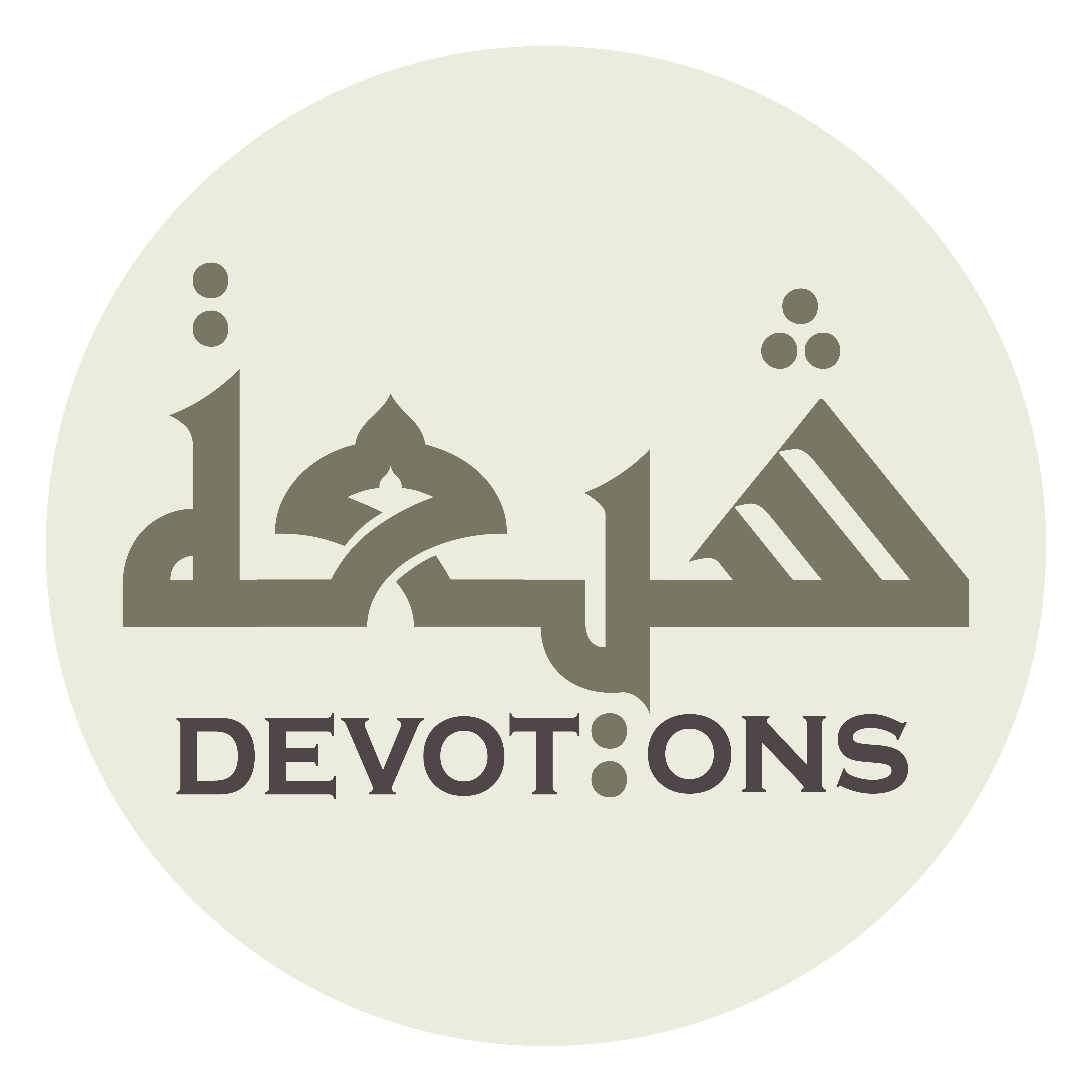 يَا مَنْ لَهُ جَنَّةُ الْمَأْوىٰ

yā man lahu jannatul ma-wā

O He, Who is the Master of the beginning and the end,
Dua Jawshan Kabeer
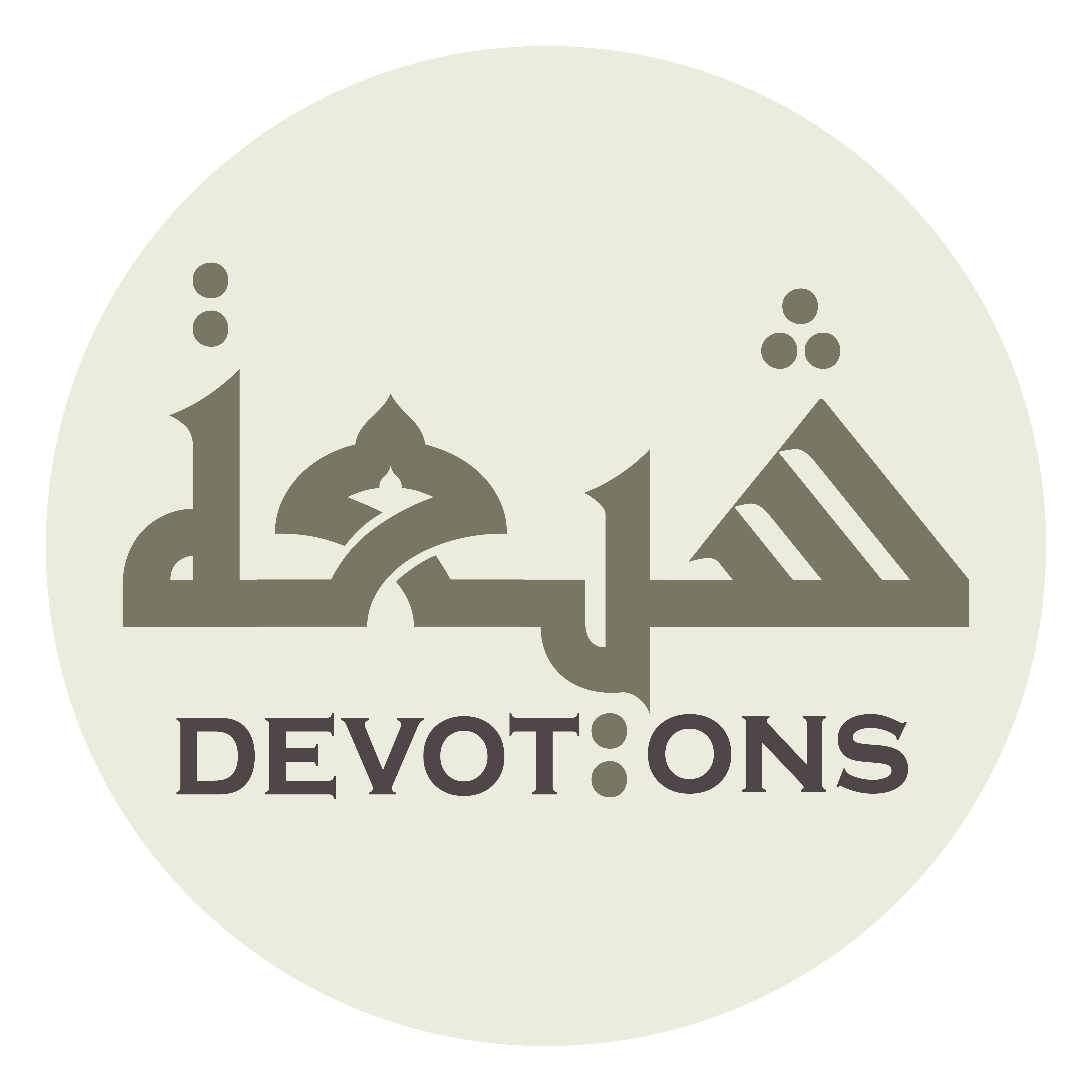 يَا مَنْ لَهُ الْآيَاتُ الْكُبْرىٰ

yā man lahul-āyātul kubrā

O He, Who is the Master of the abode of paradise,
Dua Jawshan Kabeer
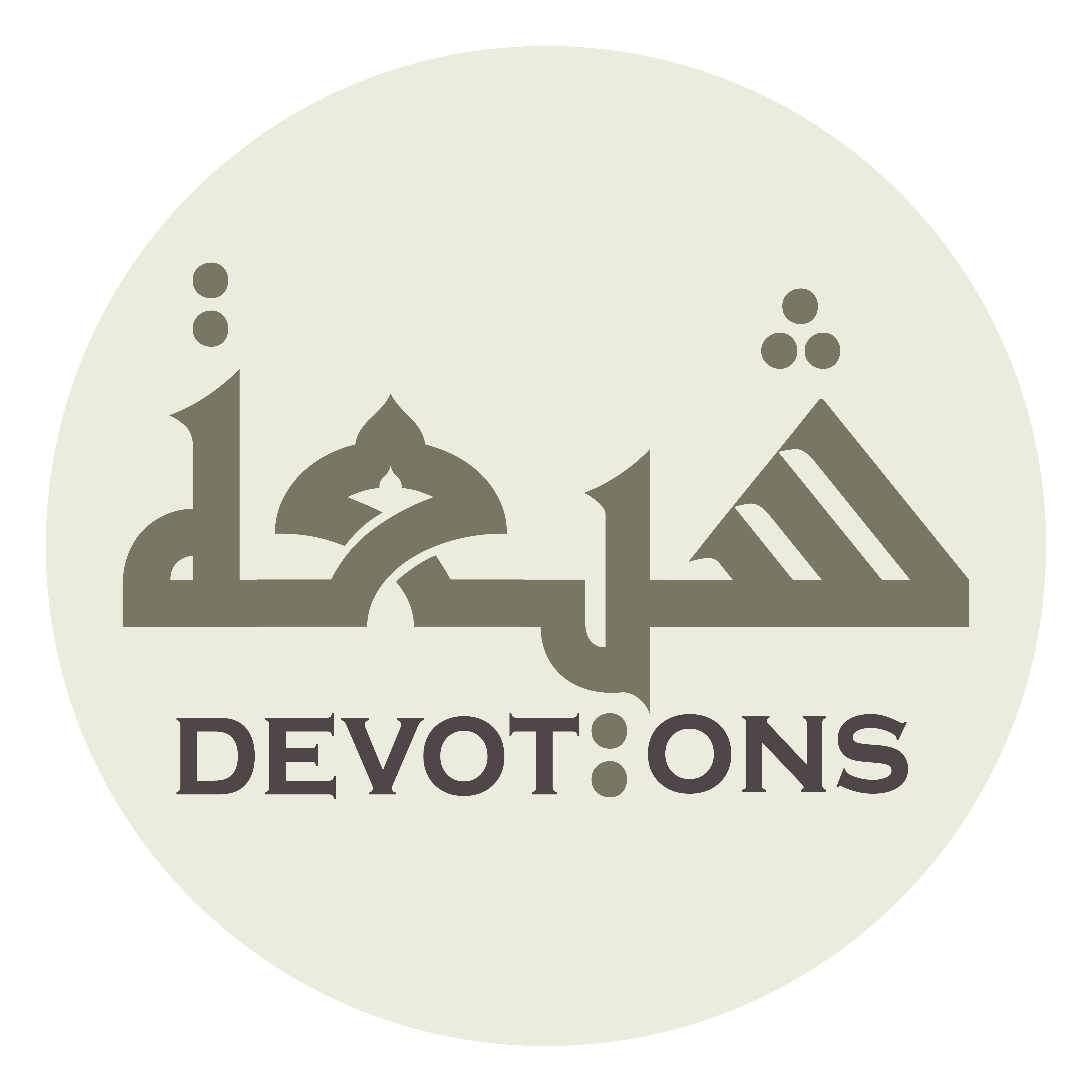 يَا مَنْ لَهُ الْأَسْمَاءُ الْحُسْنىٰ

yā man lahul asmā-ul ḥusnā

O He, for Whom are great signs,
Dua Jawshan Kabeer
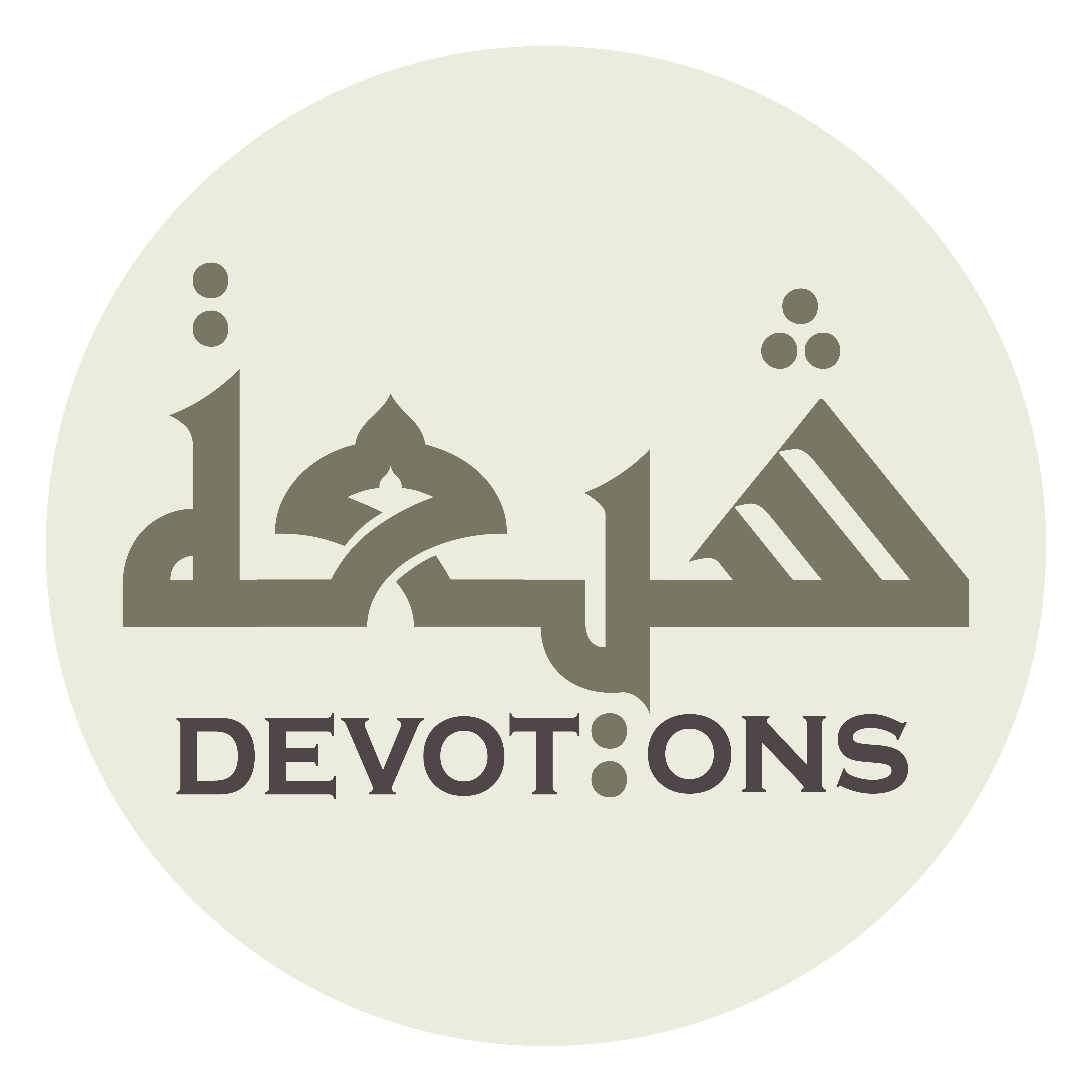 يَا مَنْ لَهُ الْحُكْمُ وَالْقَضَاءُ

yā man lahul ḥukmu walqaḍā

O He, for Whom are beautiful names,
Dua Jawshan Kabeer
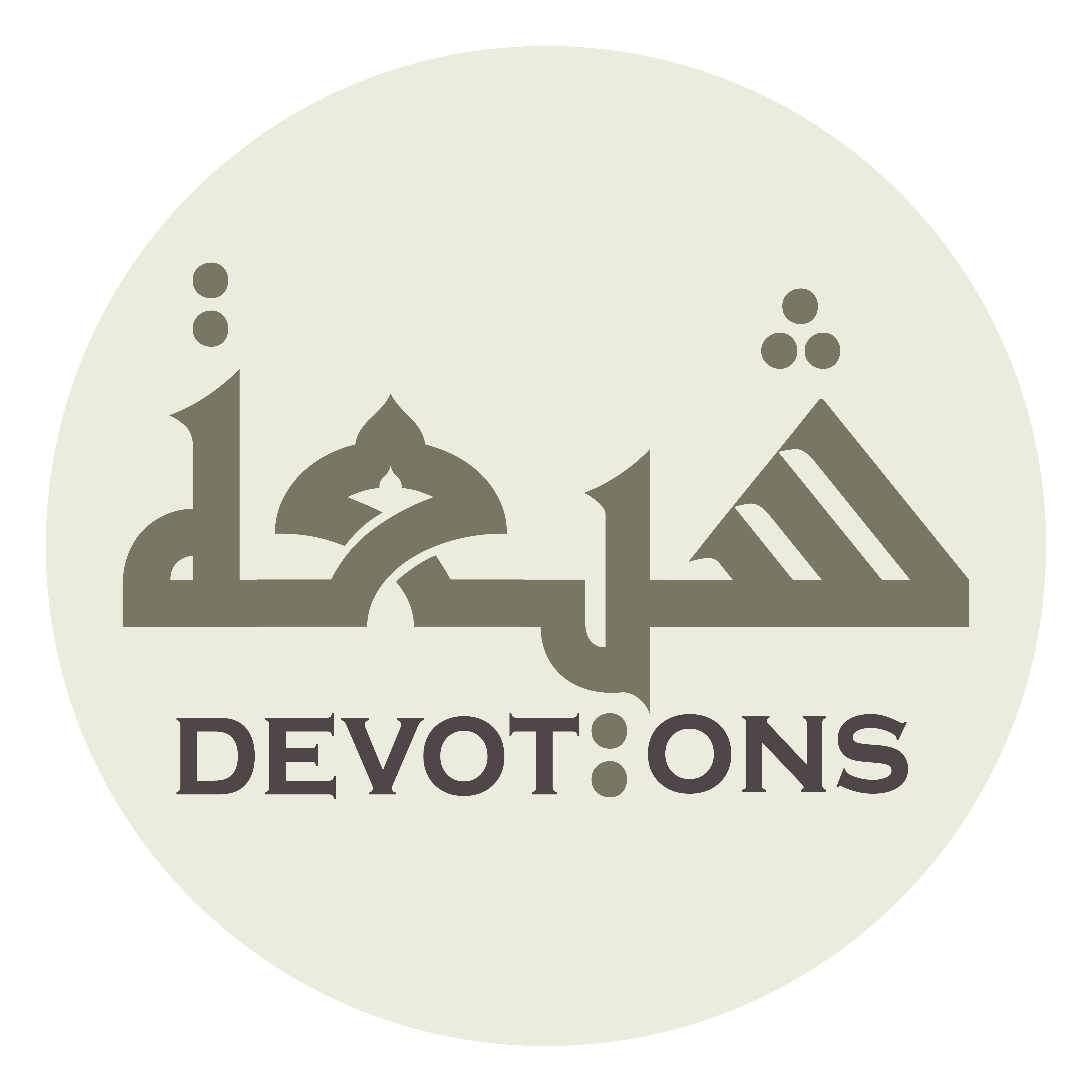 يَا مَنْ لَهُ الْهَوَاءُ وَالْفَضَاءُ

yā man lahul hawā-u walfaḍā

O He, for Whom is order and judgement,
Dua Jawshan Kabeer
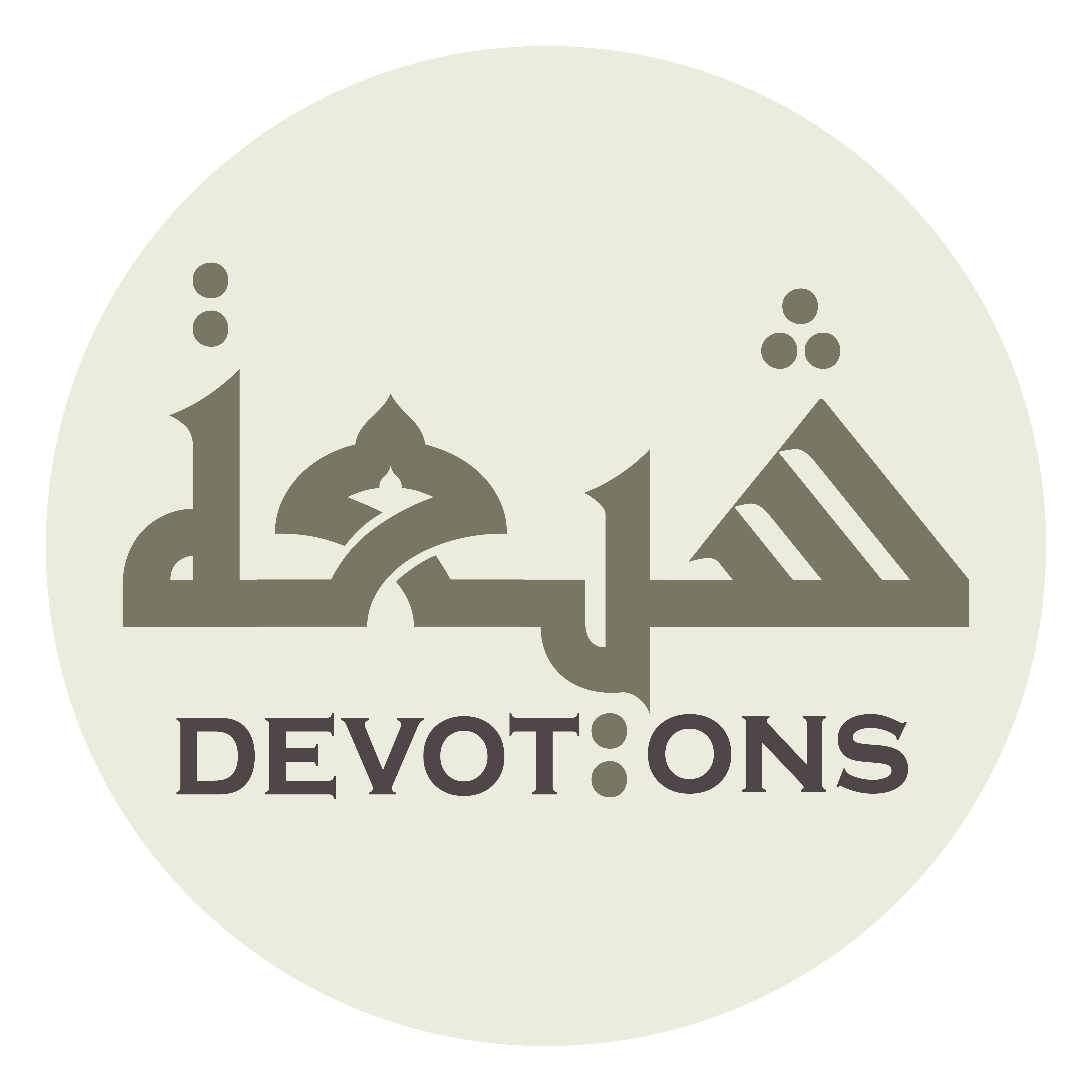 يَا مَنْ لَهُ الْعَرْشُ وَالثَّرىٰ

yā man lahul `ar-shu wath tharā

O He, Who rules over the atmosphere and the expanse,
Dua Jawshan Kabeer
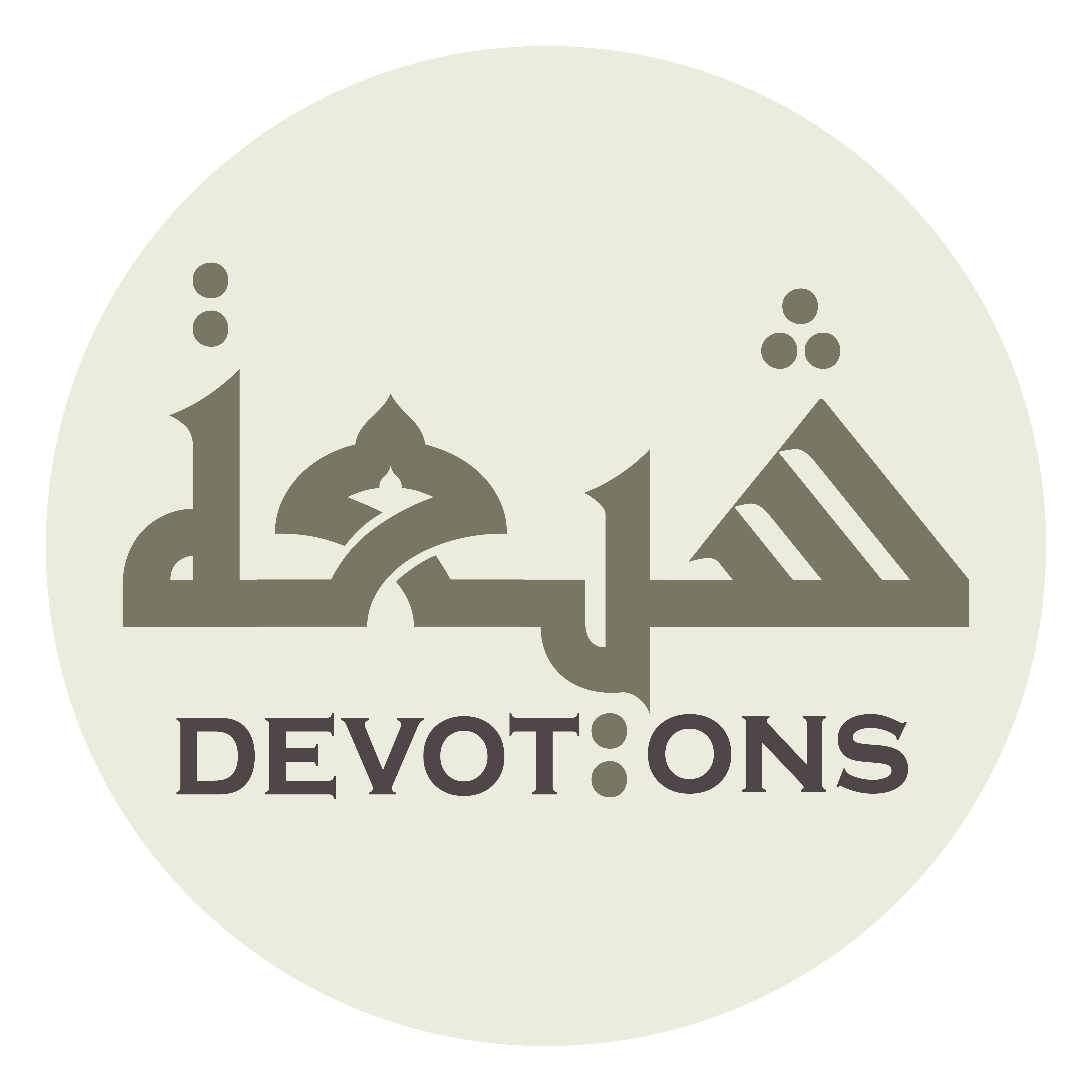 يَا مَنْ لَهُ السَّمَاوَاتُ الْعُلىٰ

yā man lahus samāwātul `ulā

O He, Whose is the Lordship of the highest heaven and the earth,
Dua Jawshan Kabeer
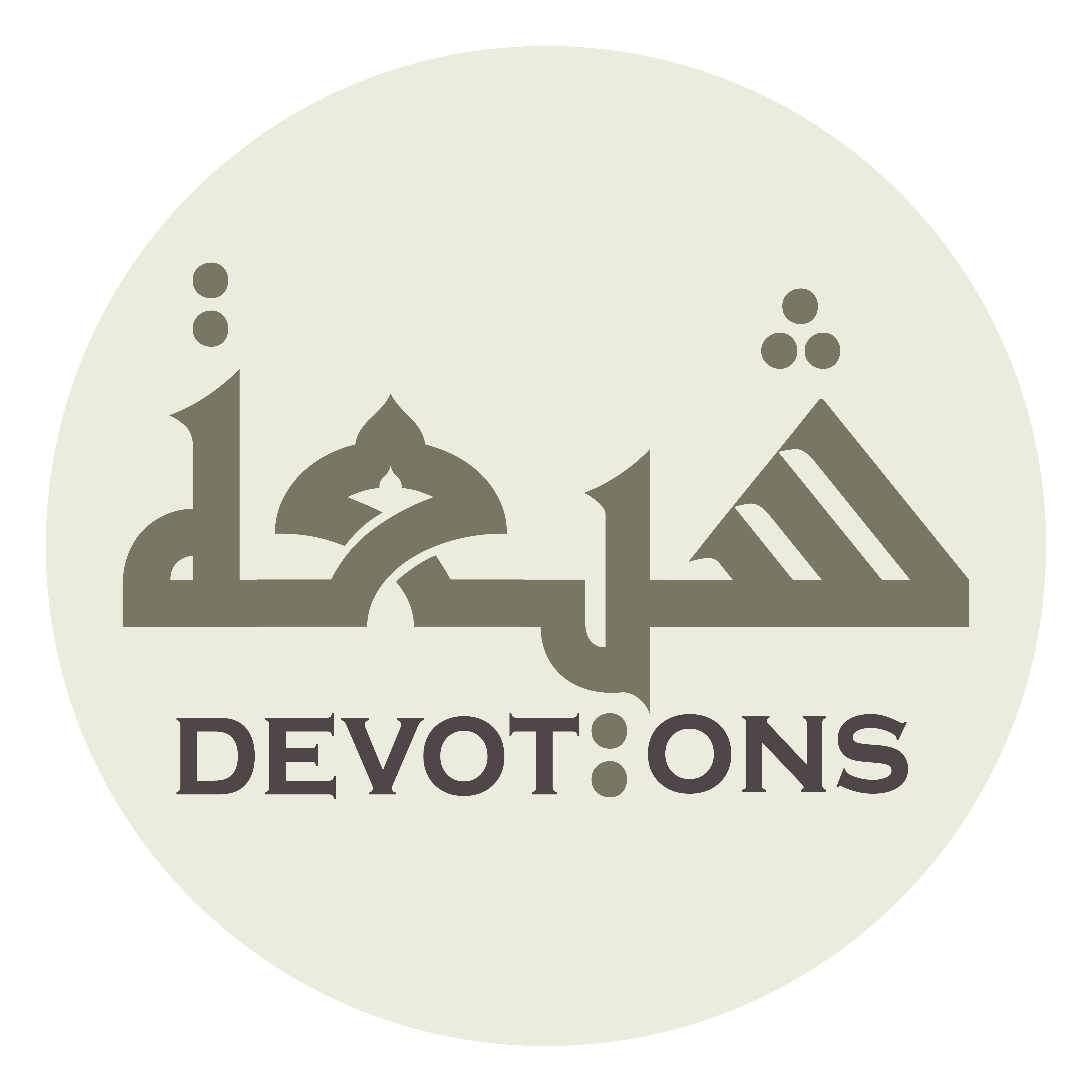 سُبْحَانَكَ يَا لَا إِلٰهَ إِلَّا اَنْتَ

subḥānaka yā lā ilāha illā ant

O He, Who is the Master of the high heavens.
Dua Jawshan Kabeer
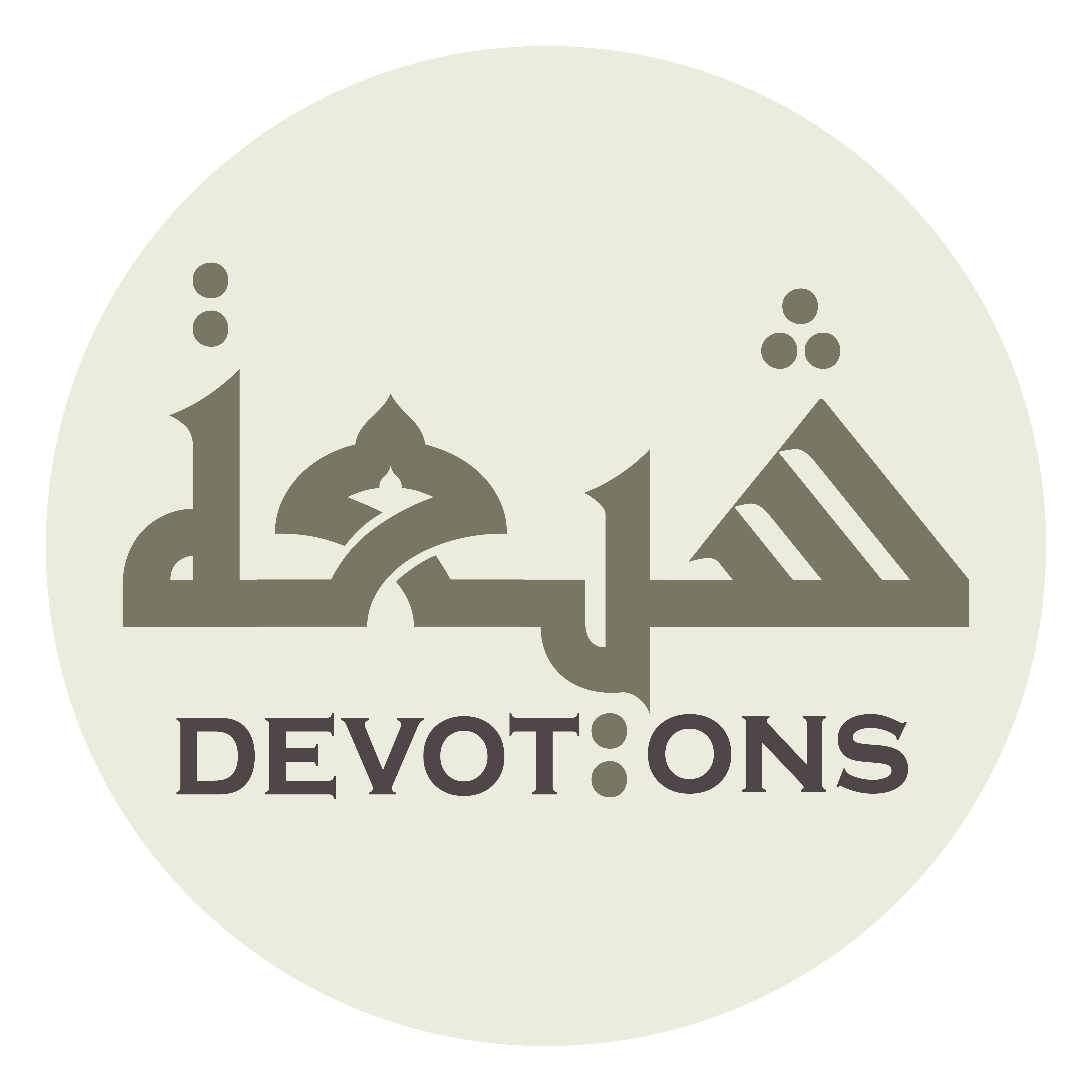 اَلغَوْثَ، اَلغَوْثَ

al ghawth, al ghawth

Praise be to You, there is no god but You,
Dua Jawshan Kabeer
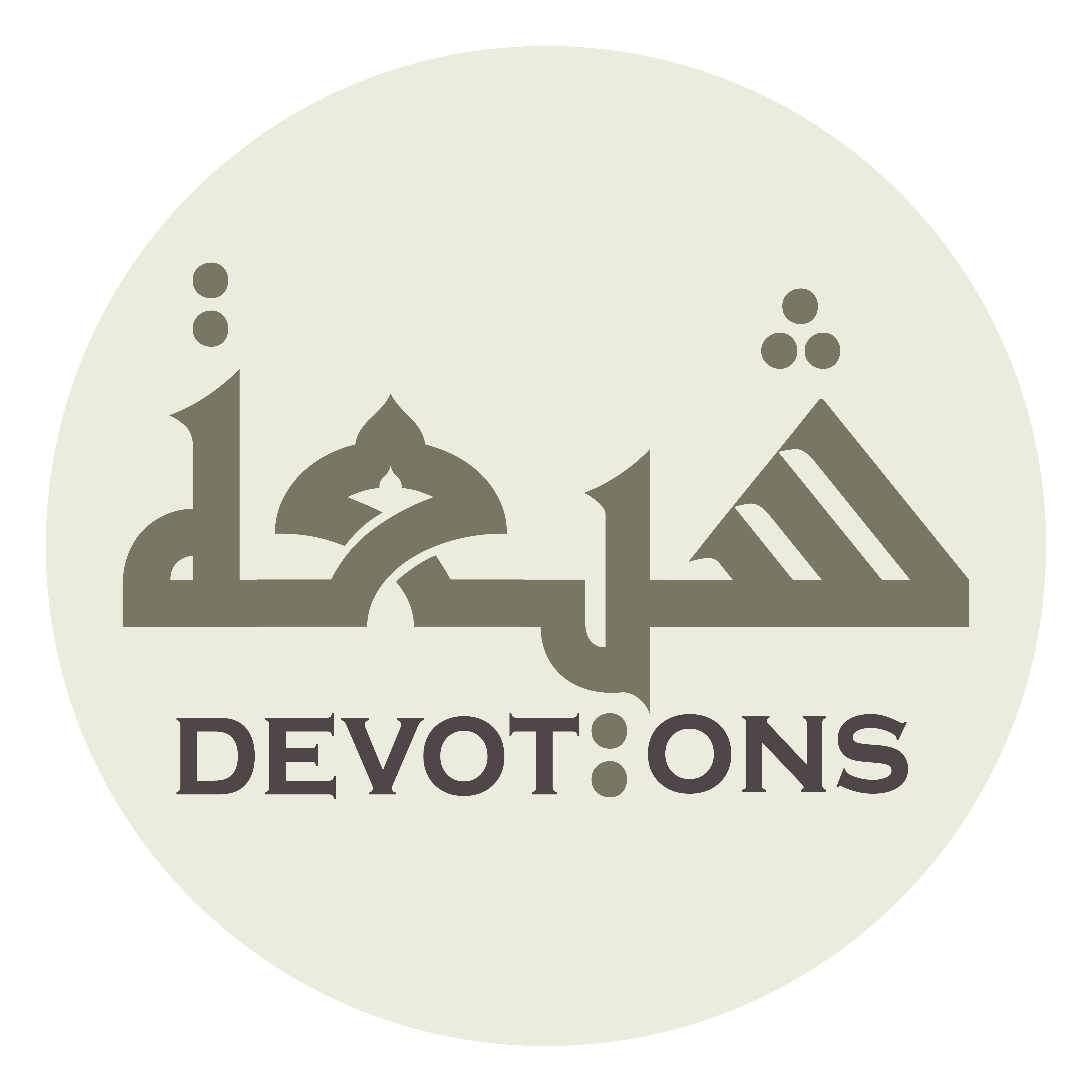 خَلِّصْنَا مِنَ النَّارِ يَا رَبِّ

khalliṣnā minan nāri yā rabb

[I beseech you for] relief, relief
Dua Jawshan Kabeer
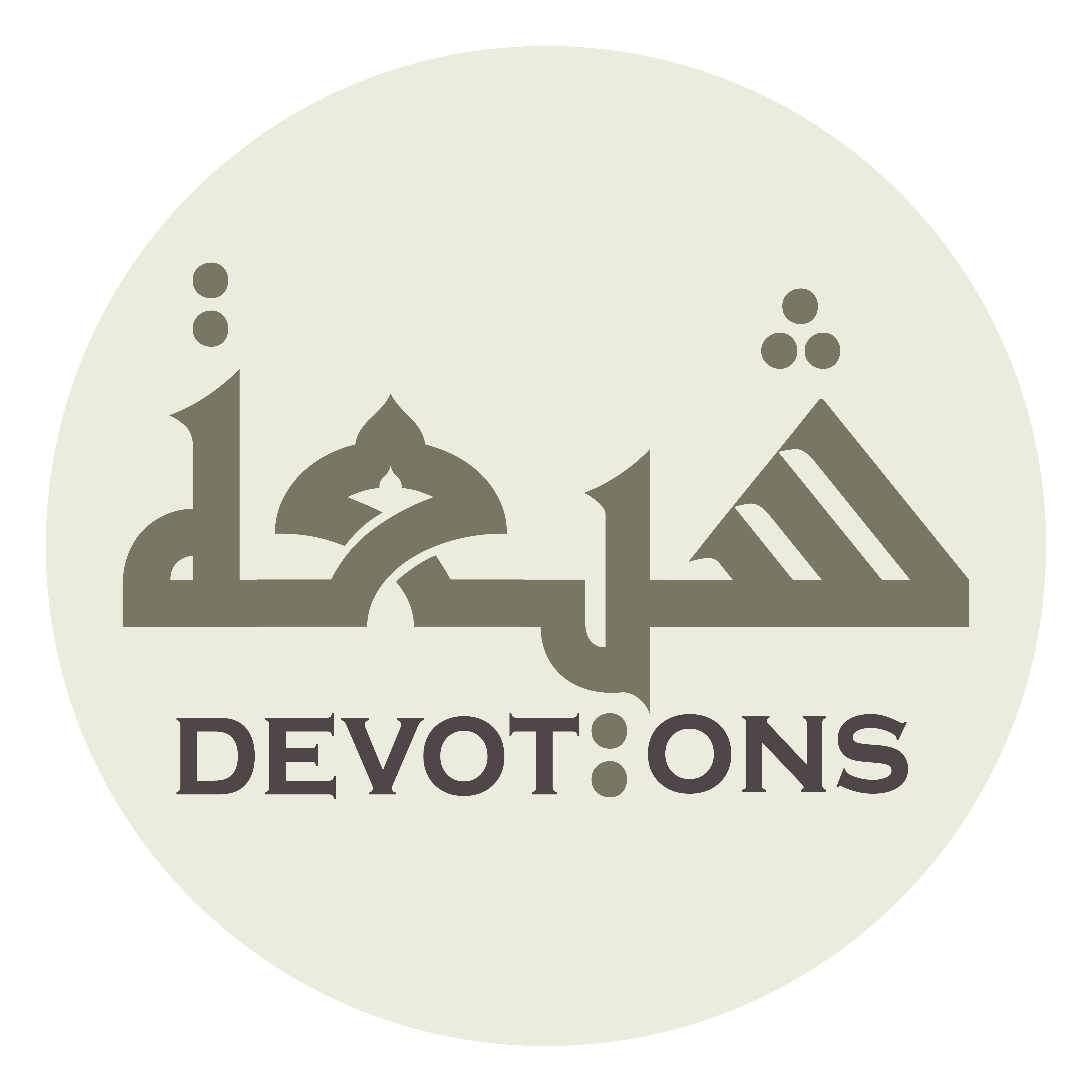 Protect us from the Fire, O Lord.
Dua Jawshan Kabeer
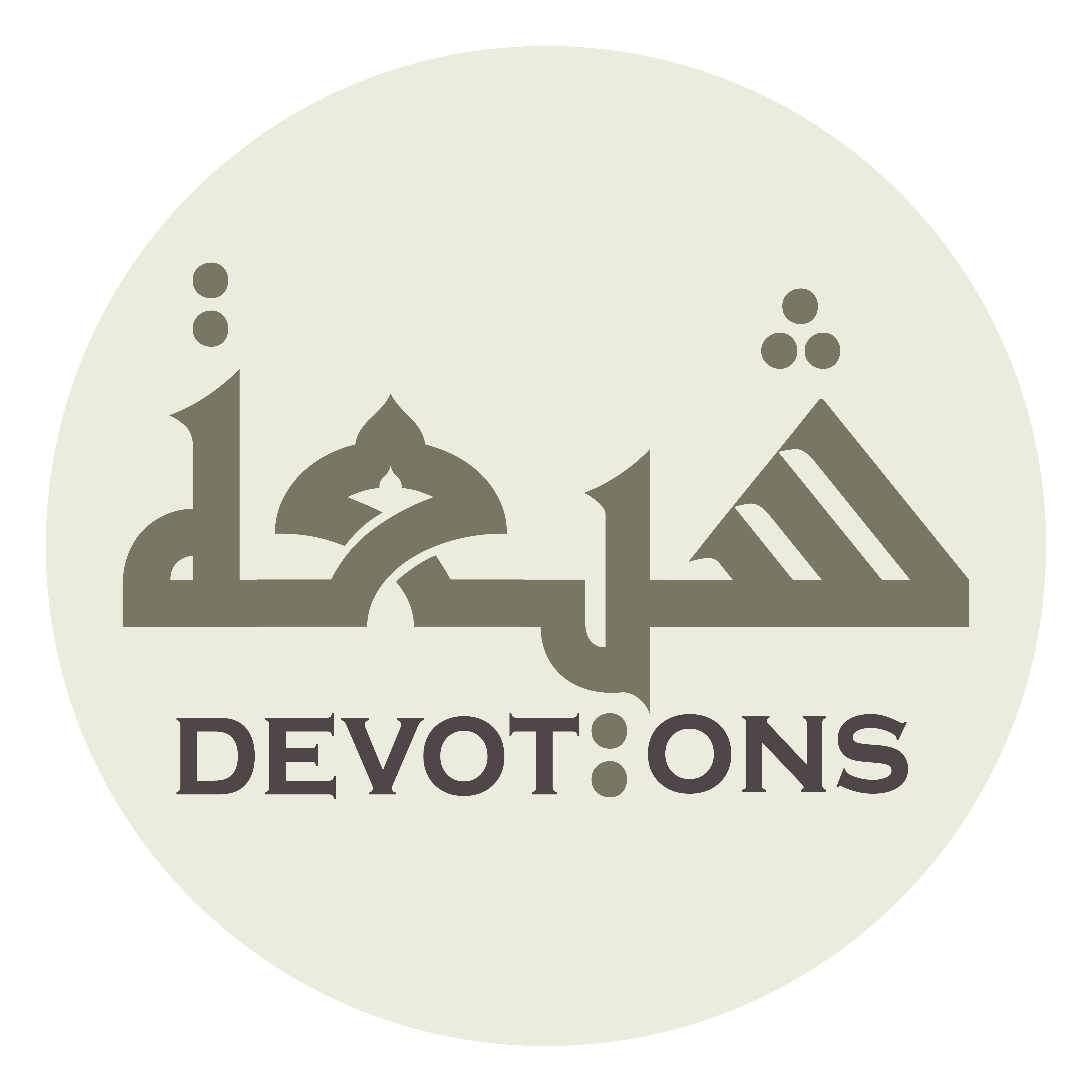 57\100
Dua Jawshan Kabeer
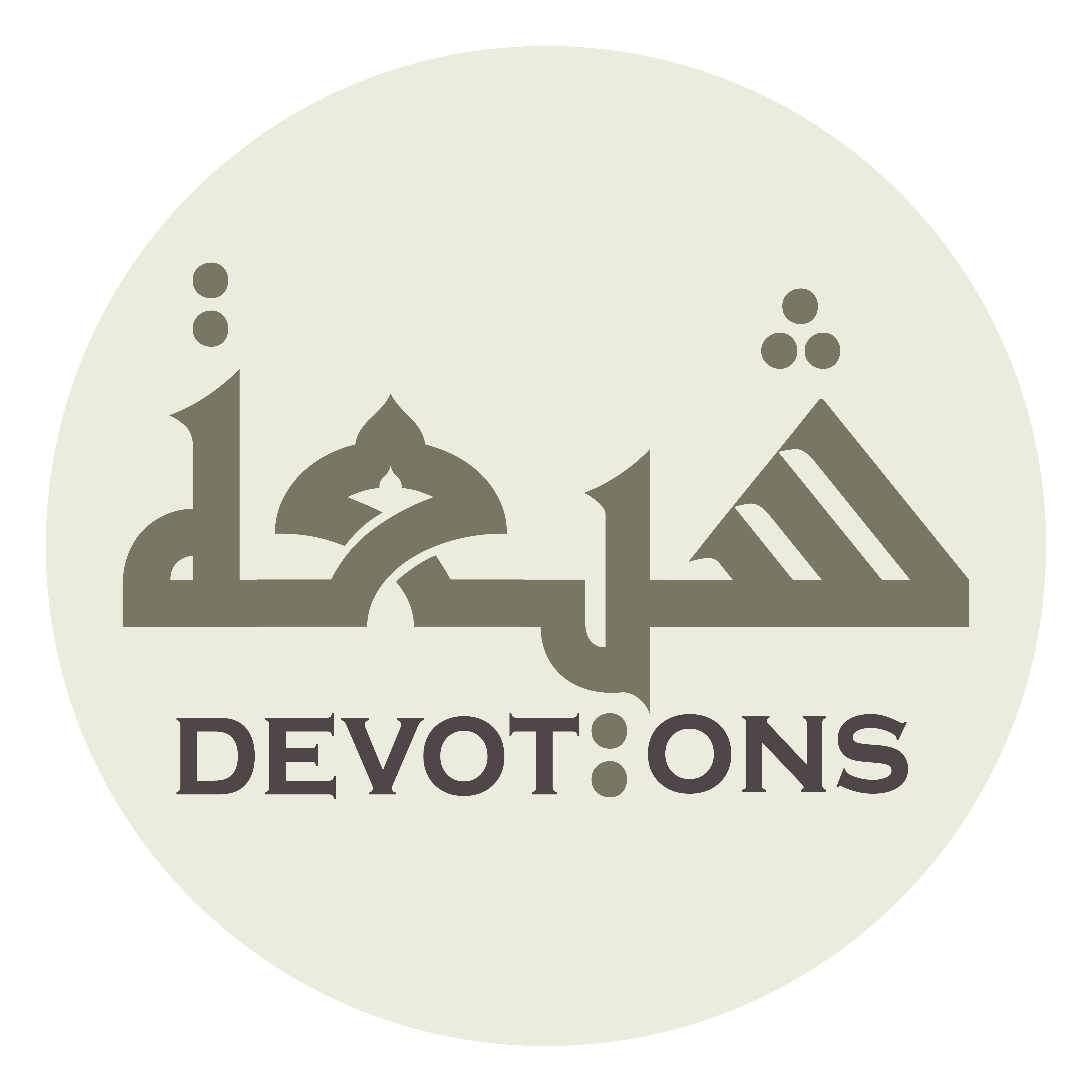 اَللّٰهُمَّ إِنِّي أَسْأَلُكَ بِاسْمِكَ

allāhumma innī as-aluka bismik

TO PREVENT HURRICANE
Dua Jawshan Kabeer
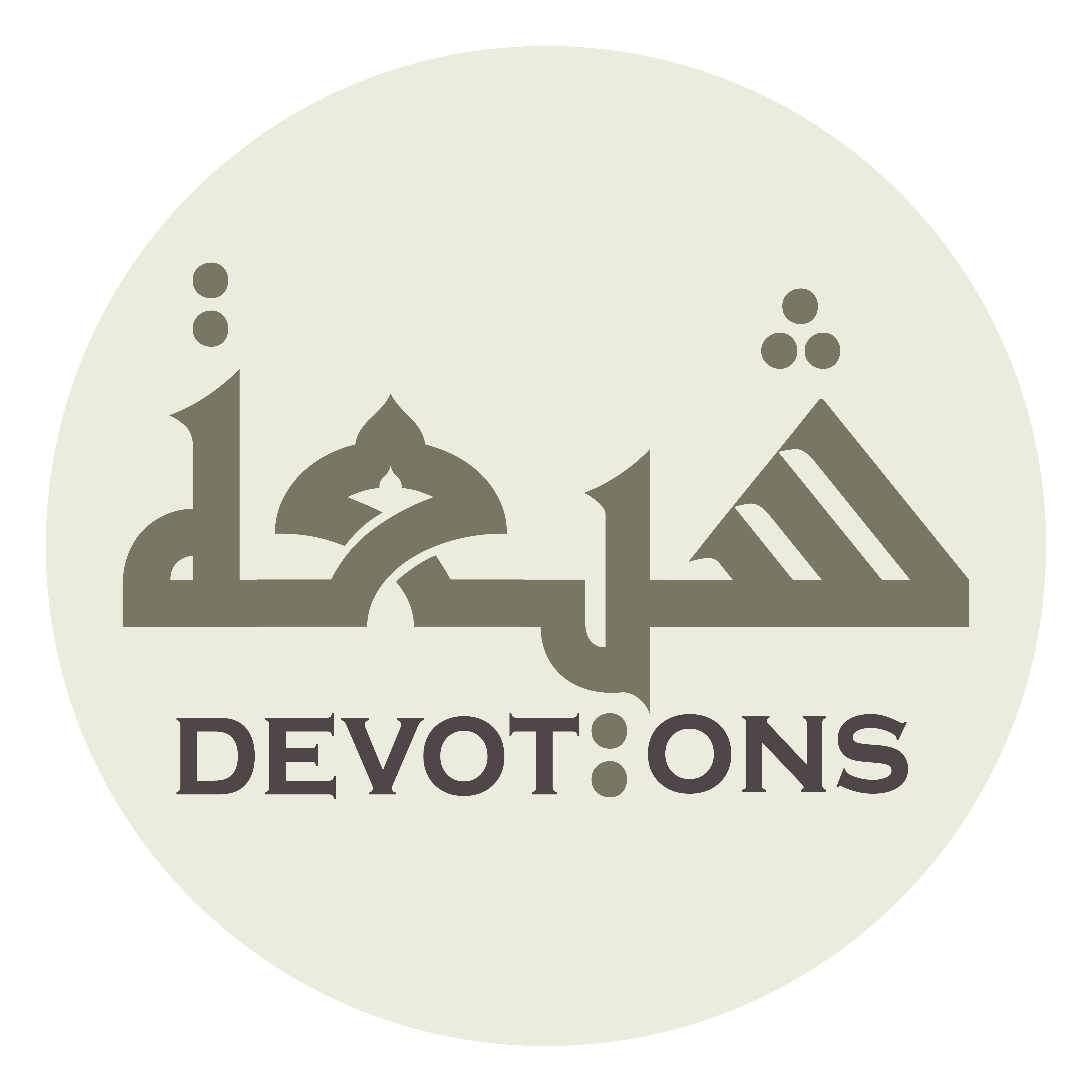 يَا عَفُوُّ يَا غَفُورُ

yā `afuwwu yā ghafūr

O Allah, verily I entreat You in Your name:
Dua Jawshan Kabeer
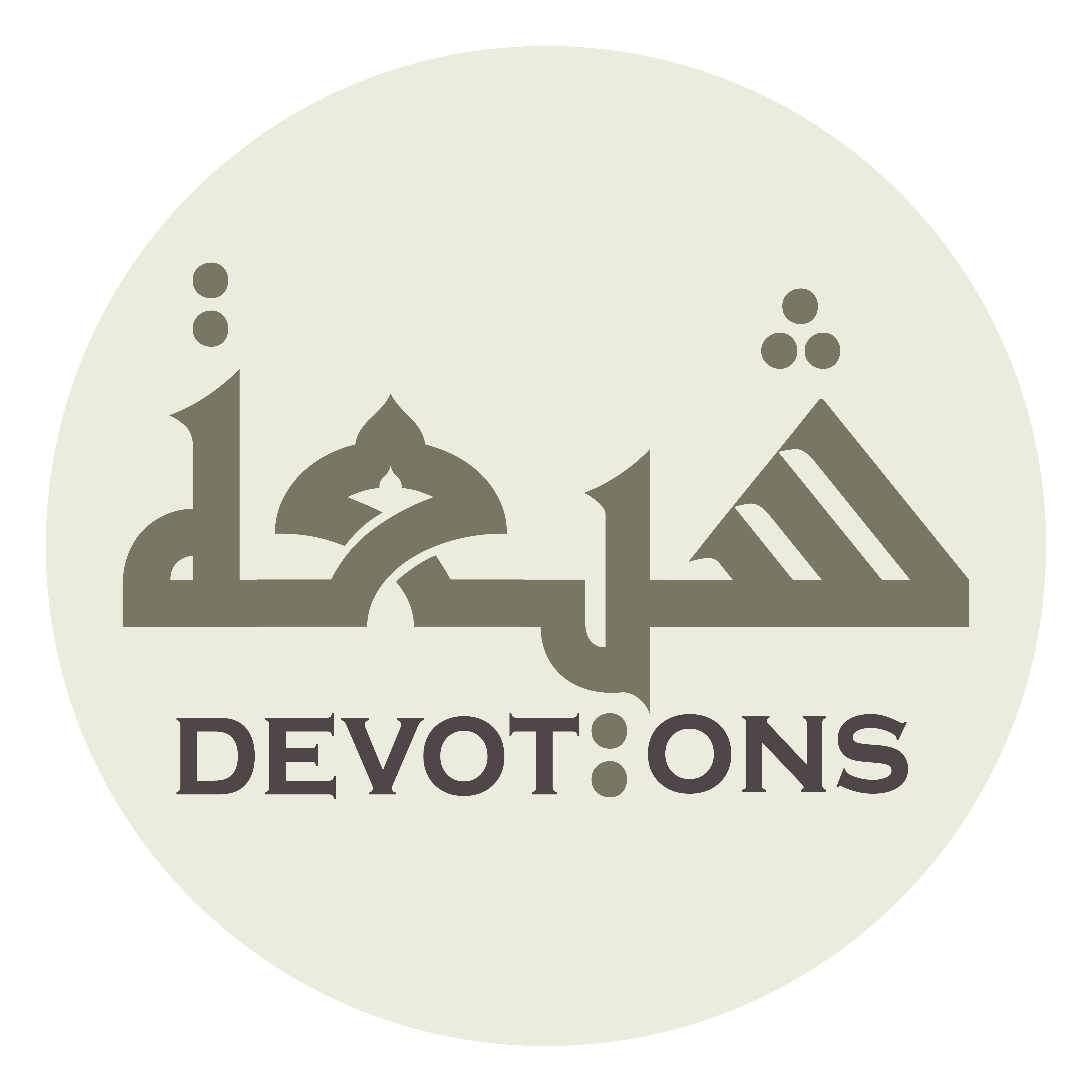 يَا صَبُورُ يَا شَكُورُ

yā ṣabūru yā shakūr

O Pardoner, O Forgiver,
Dua Jawshan Kabeer
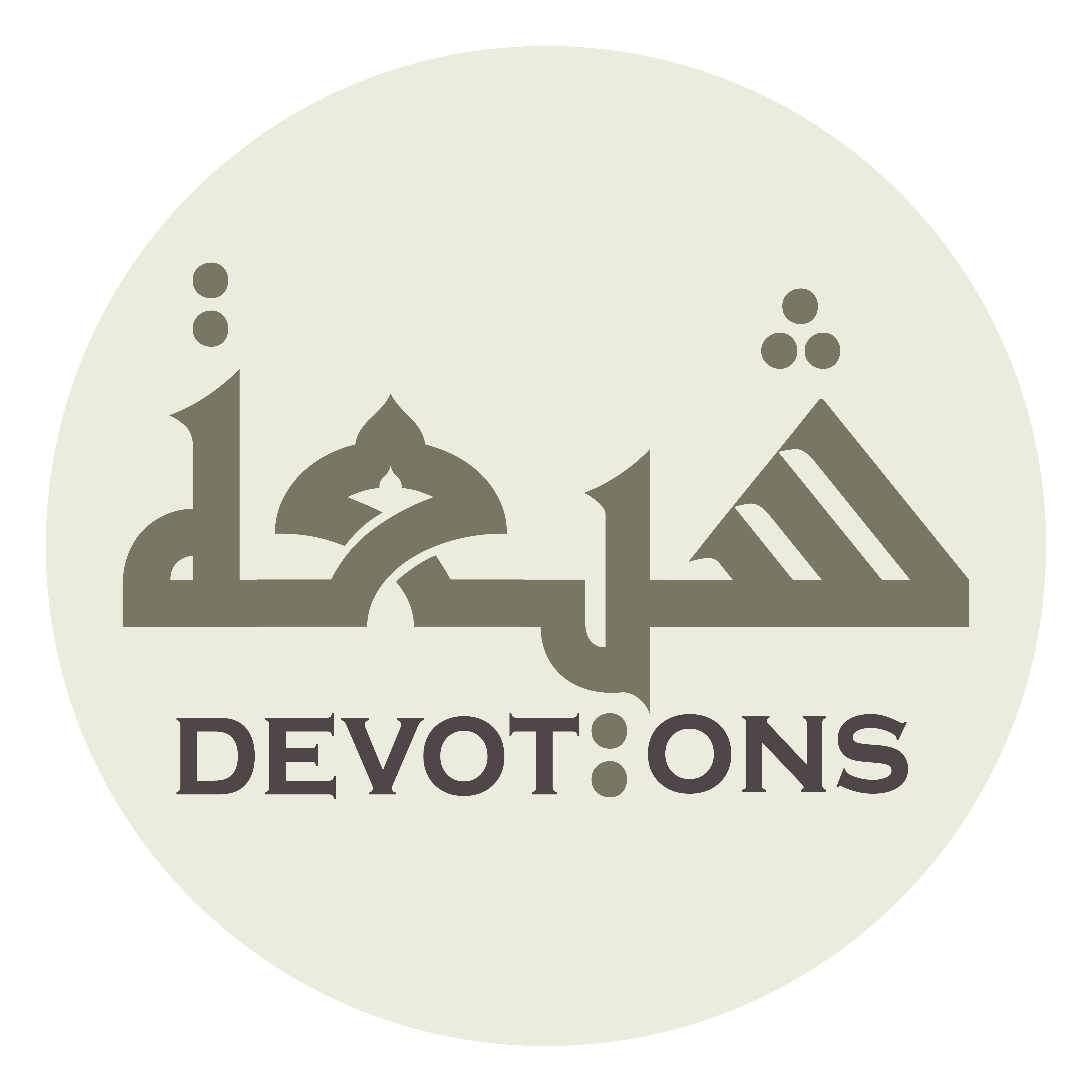 يَا رَؤُوفُ يَا عَطُوفُ

yā ra-ūfu yā `aṭūf

O Patient, O Greatest appreciatorof good\100,
Dua Jawshan Kabeer
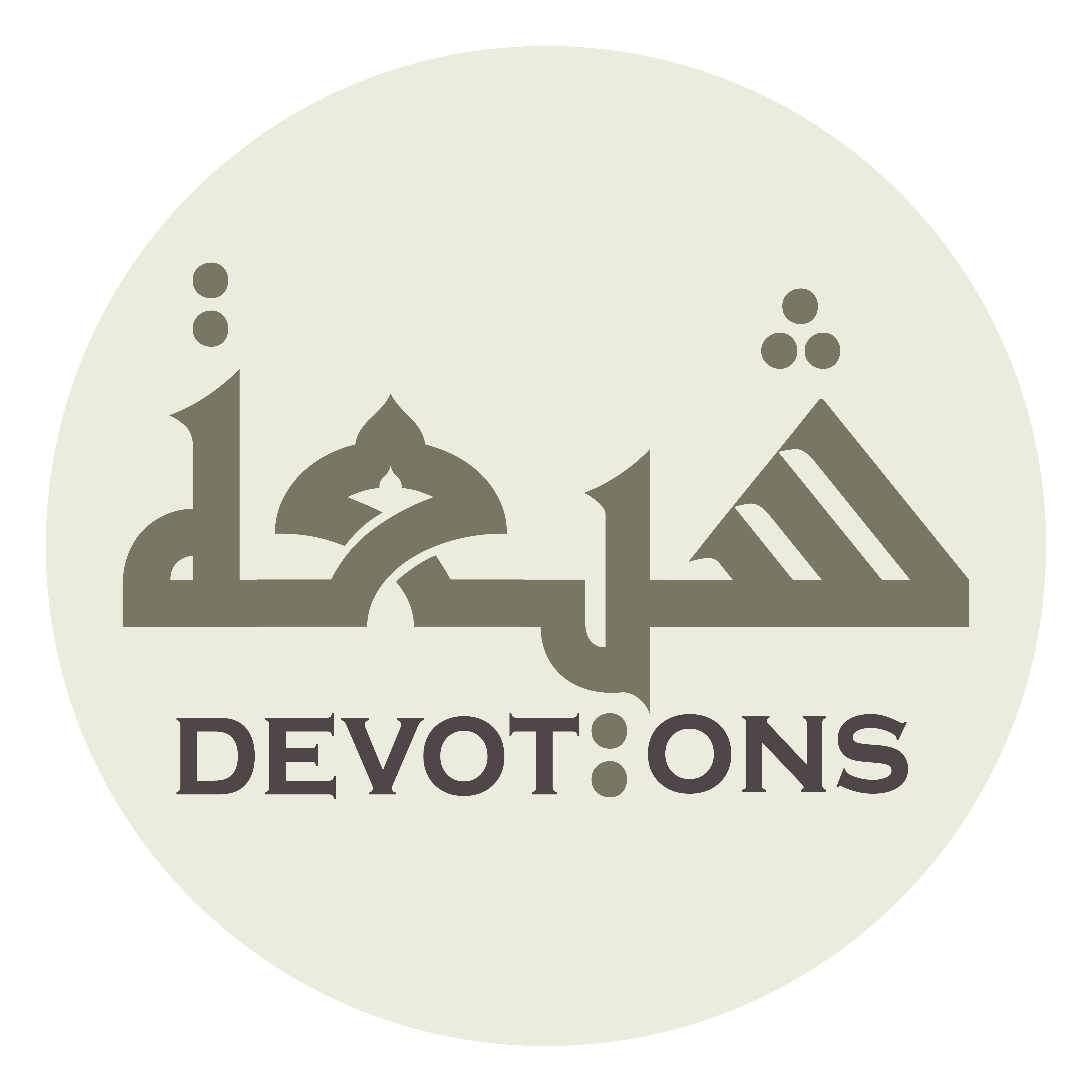 يَا مَسْؤُولُ يَا وَدُودُ

yā mas-ūlu yā wadūd

O Kind, O Sympathetic,
Dua Jawshan Kabeer
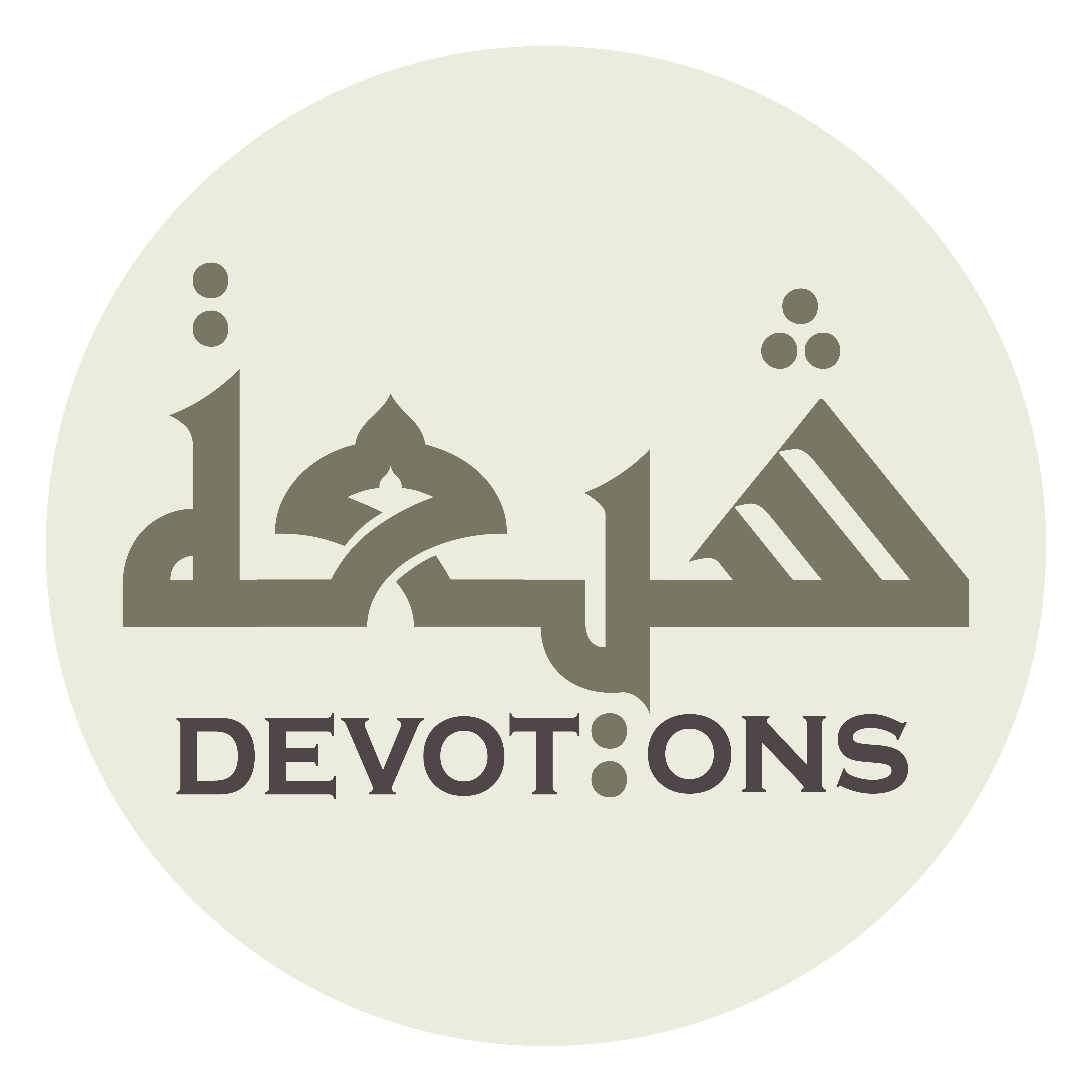 يَا سُبُّوحُ يَا قُدُّوسُ

yā subbūḥu yā quddūs

O Besought, O Friend,
Dua Jawshan Kabeer
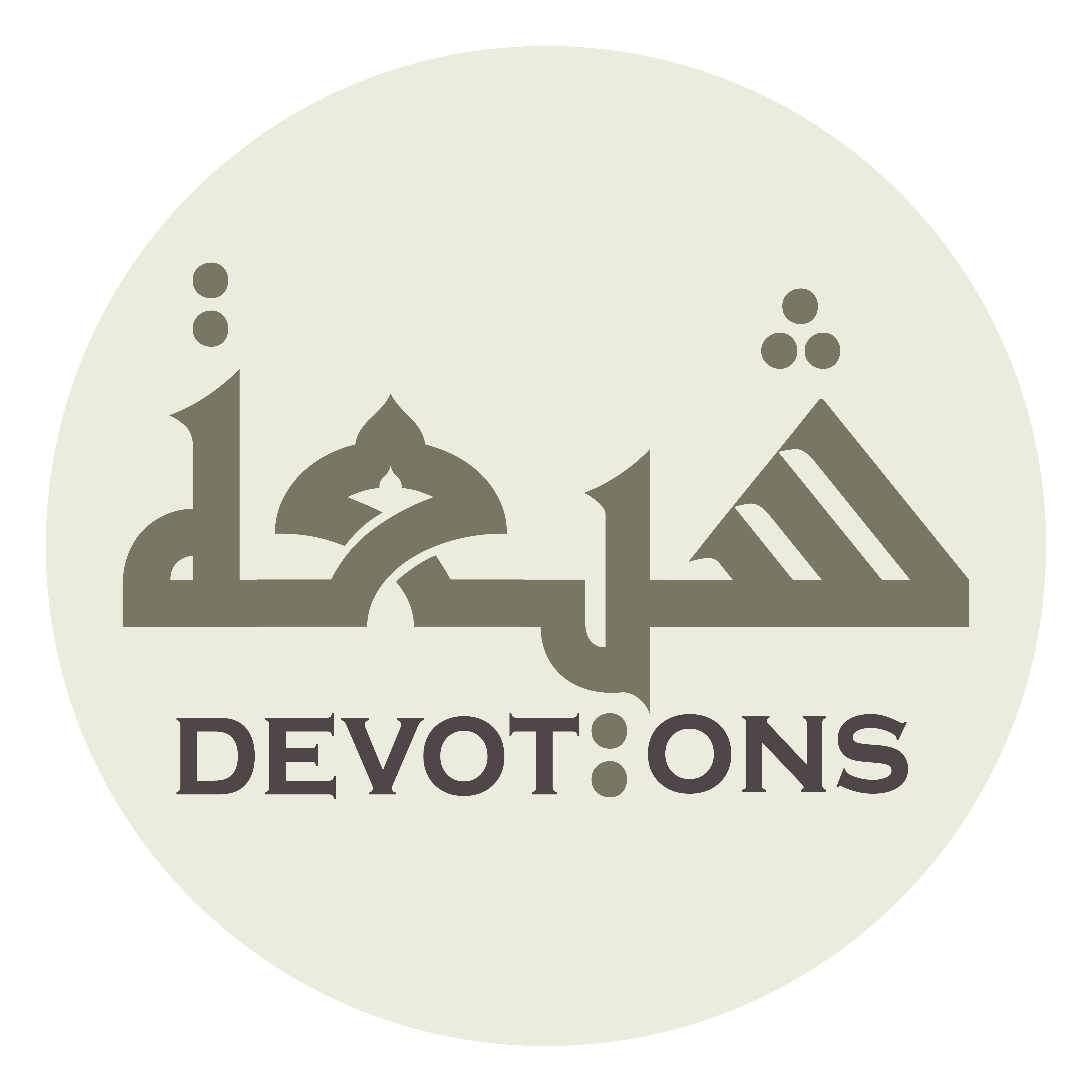 سُبْحَانَكَ يَا لَا إِلٰهَ إِلَّا اَنْتَ

subḥānaka yā lā ilāha illā ant

O Most Glorified, O Most Holy.
Dua Jawshan Kabeer
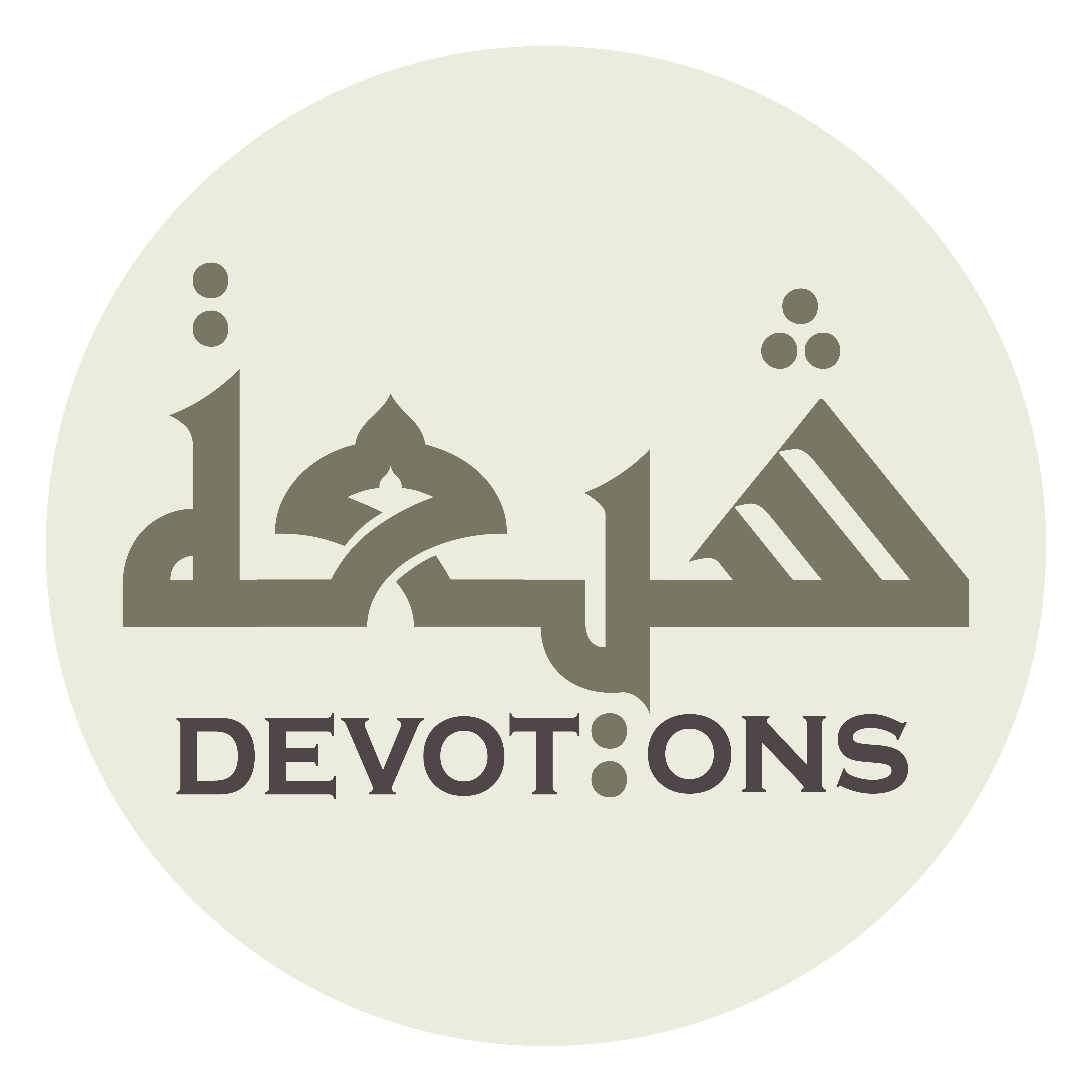 اَلغَوْثَ، اَلغَوْثَ

al ghawth, al ghawth

Praise be to You, there is no god but You,
Dua Jawshan Kabeer
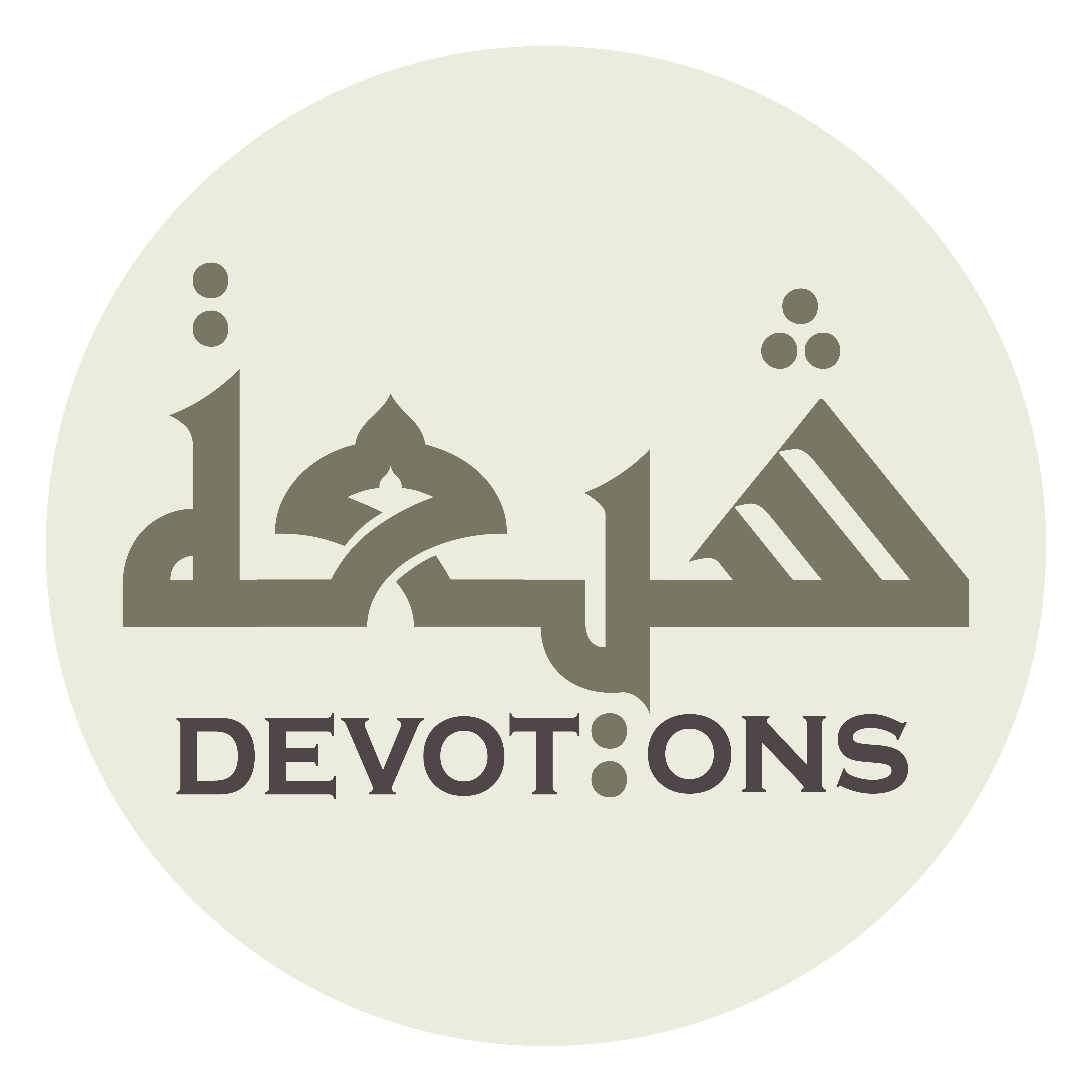 خَلِّصْنَا مِنَ النَّارِ يَا رَبِّ

khalliṣnā minan nāri yā rabb

[I beseech you for] relief, relief
Dua Jawshan Kabeer
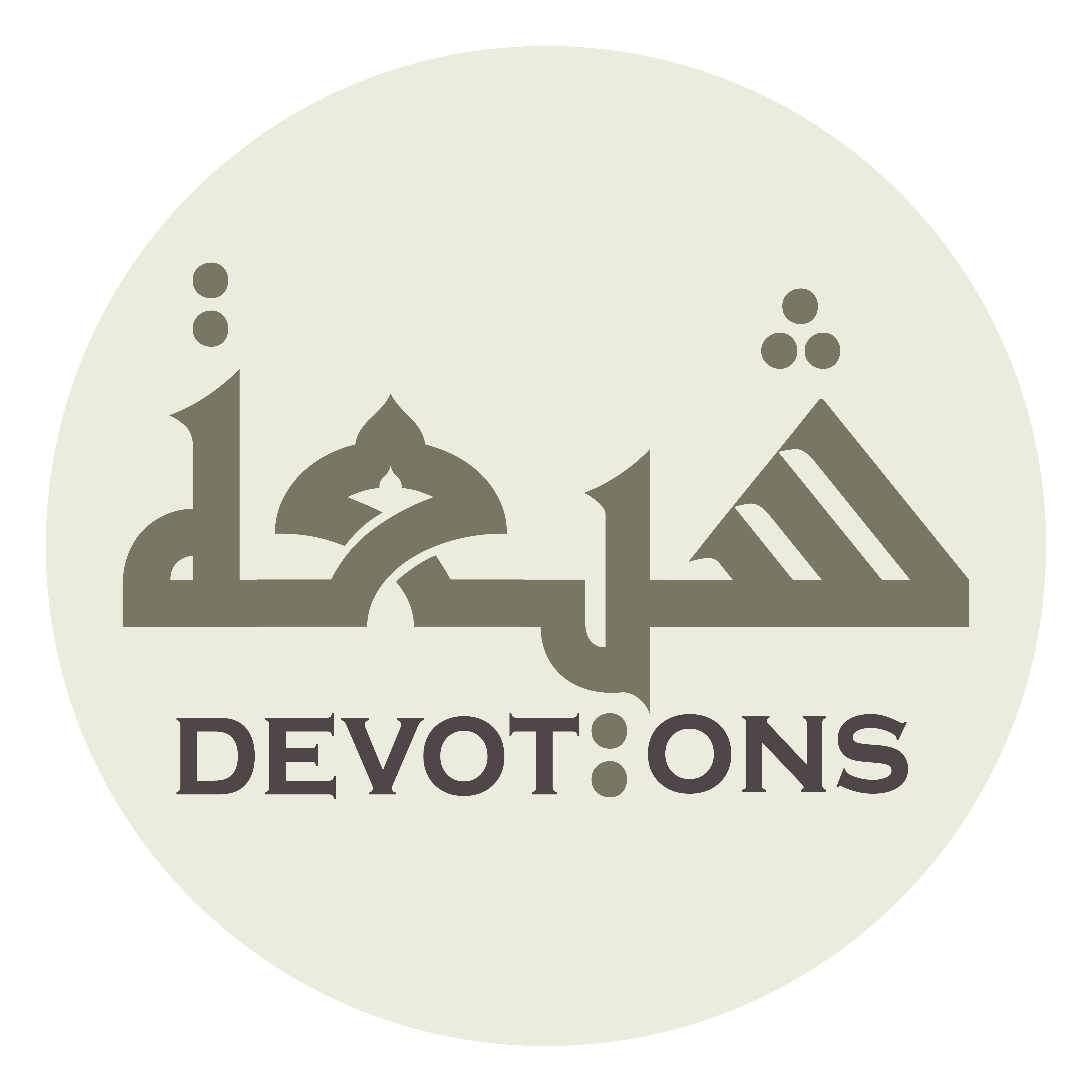 Protect us from the Fire, O Lord.
Dua Jawshan Kabeer
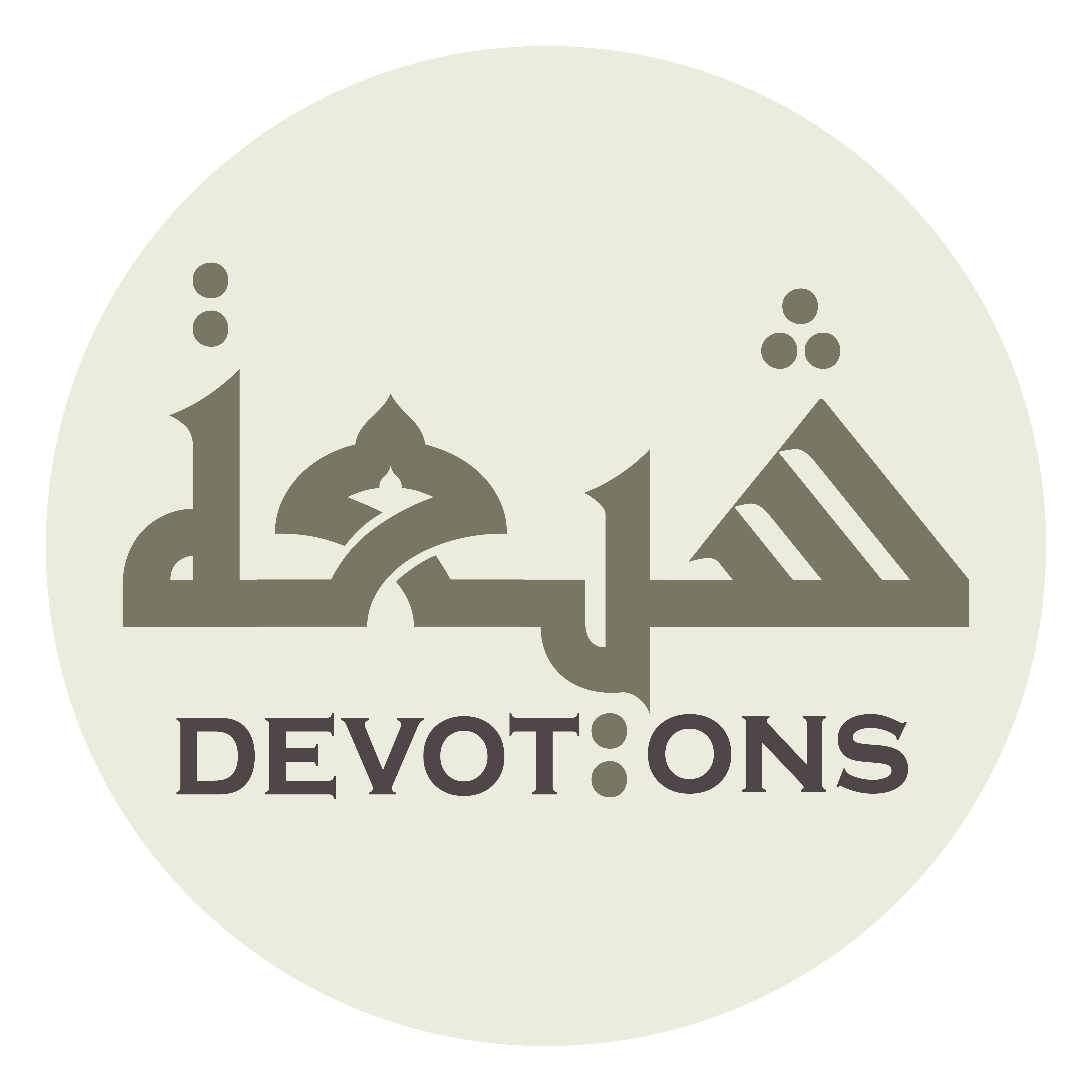 58\100
Dua Jawshan Kabeer
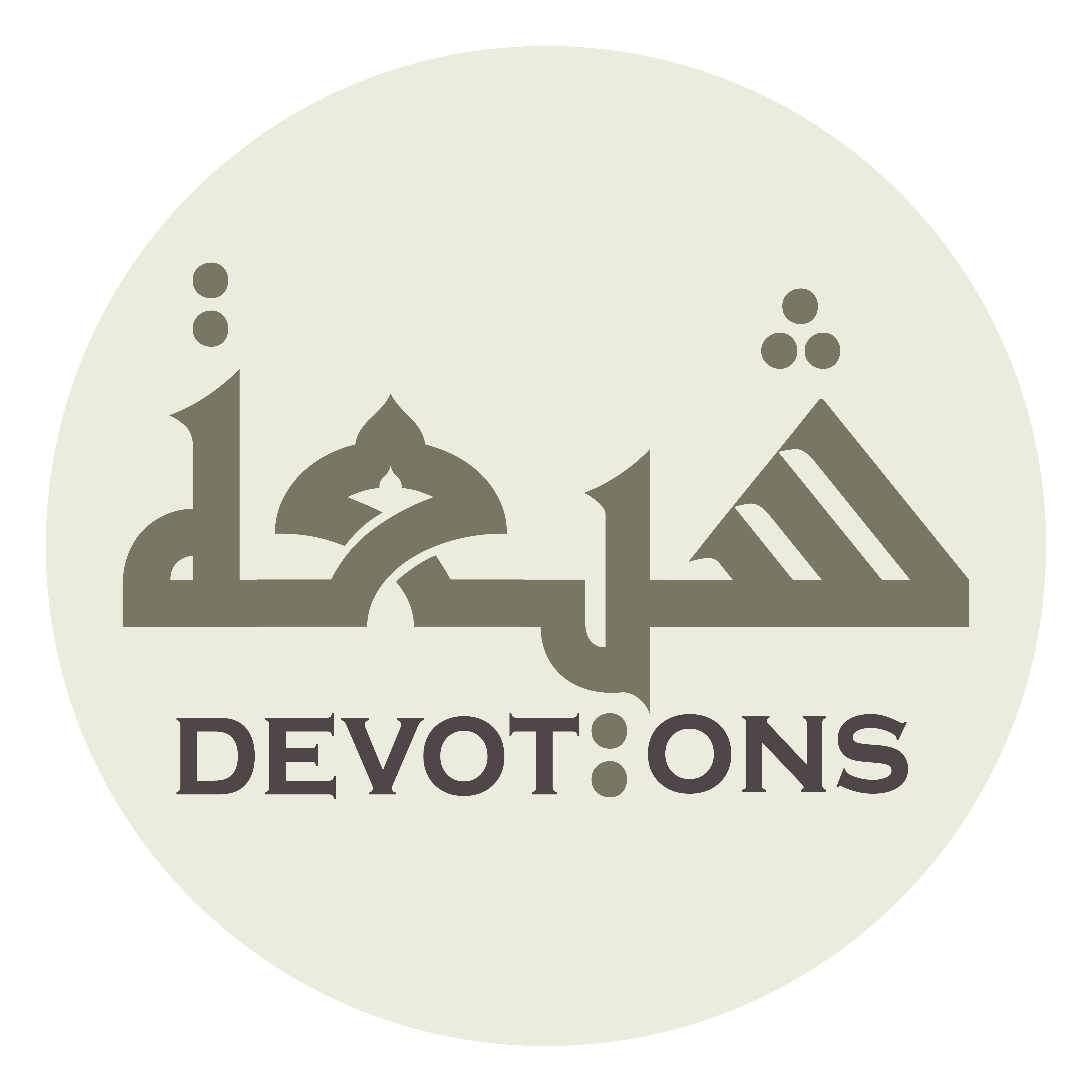 يَا مَنْ فِيْ السَّمَاءِ عَظَمَتُهُ

yā man fis samā-i `aẓamatuh

TO GET HONOR AND RESPECT
Dua Jawshan Kabeer
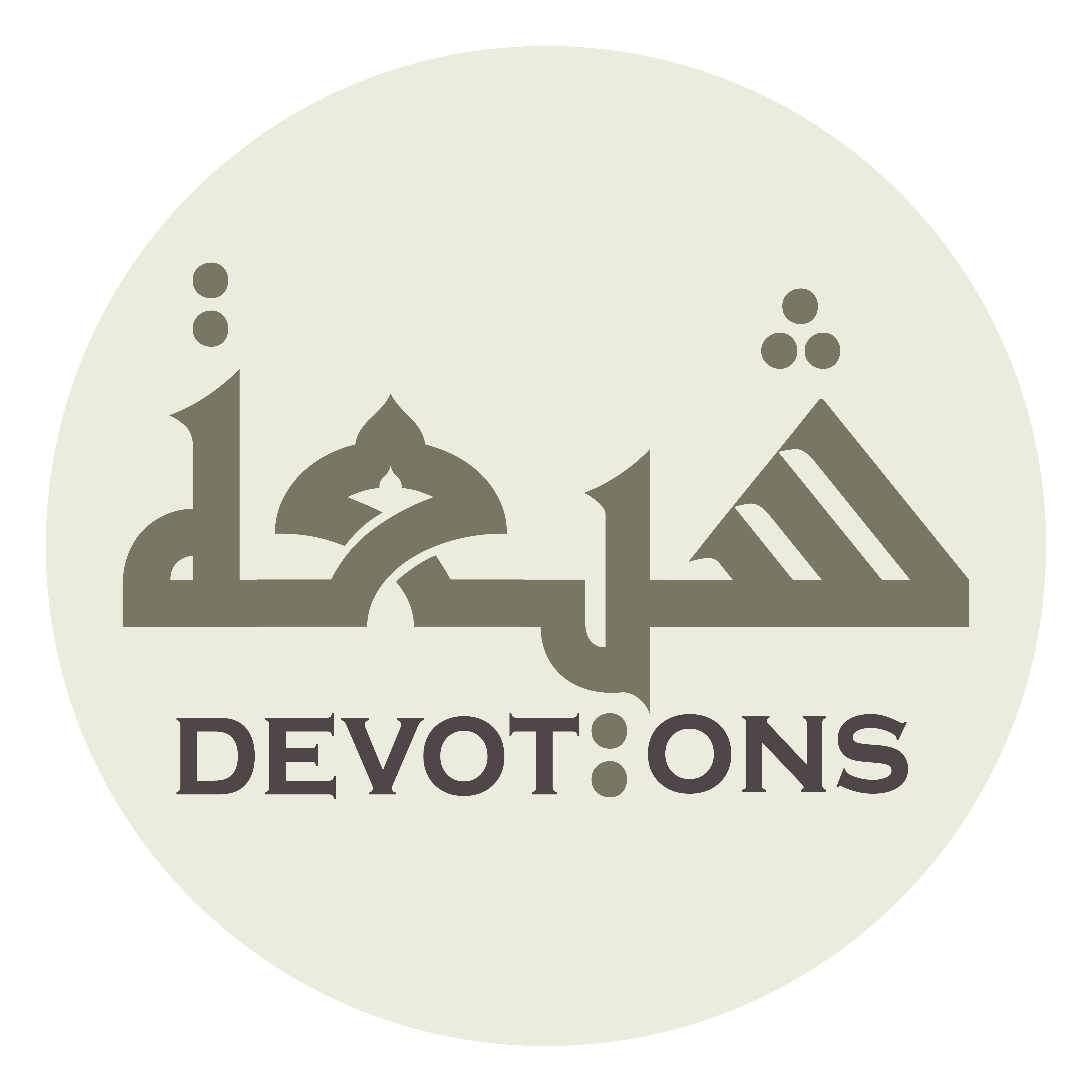 يَا مَنْ فِيْ الْأَرْضِ آيَاتُهُ

yā man fil ar-ḍi-āyātuh

O He, Whose greatness is in the heavens,
Dua Jawshan Kabeer
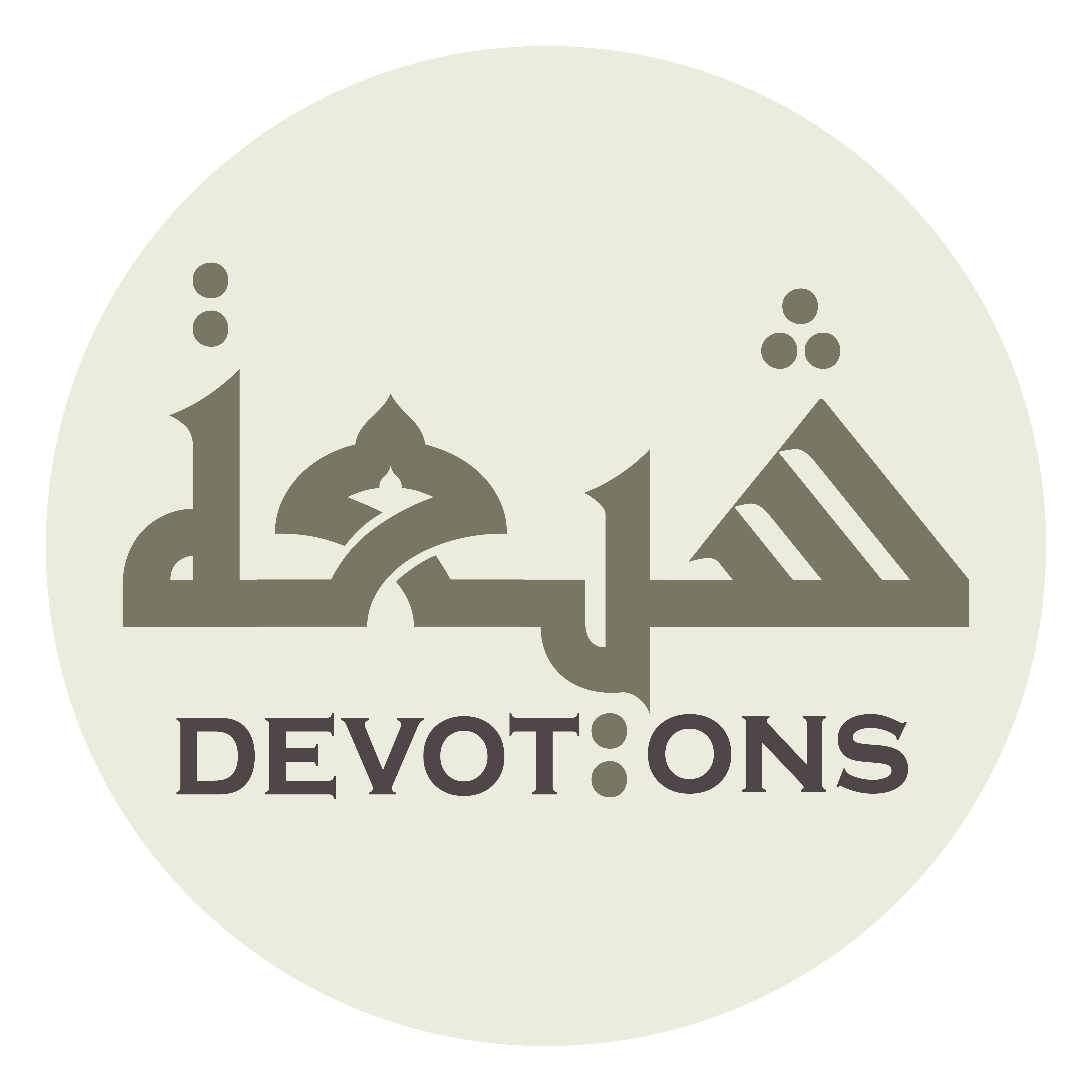 يَا مَنْ فِيْ كُلِّ شَيْءٍ دَلائِلُهُ

yā man fī kulli shay-in dalā-iluh

O He, Whose signs are on the earth,
Dua Jawshan Kabeer
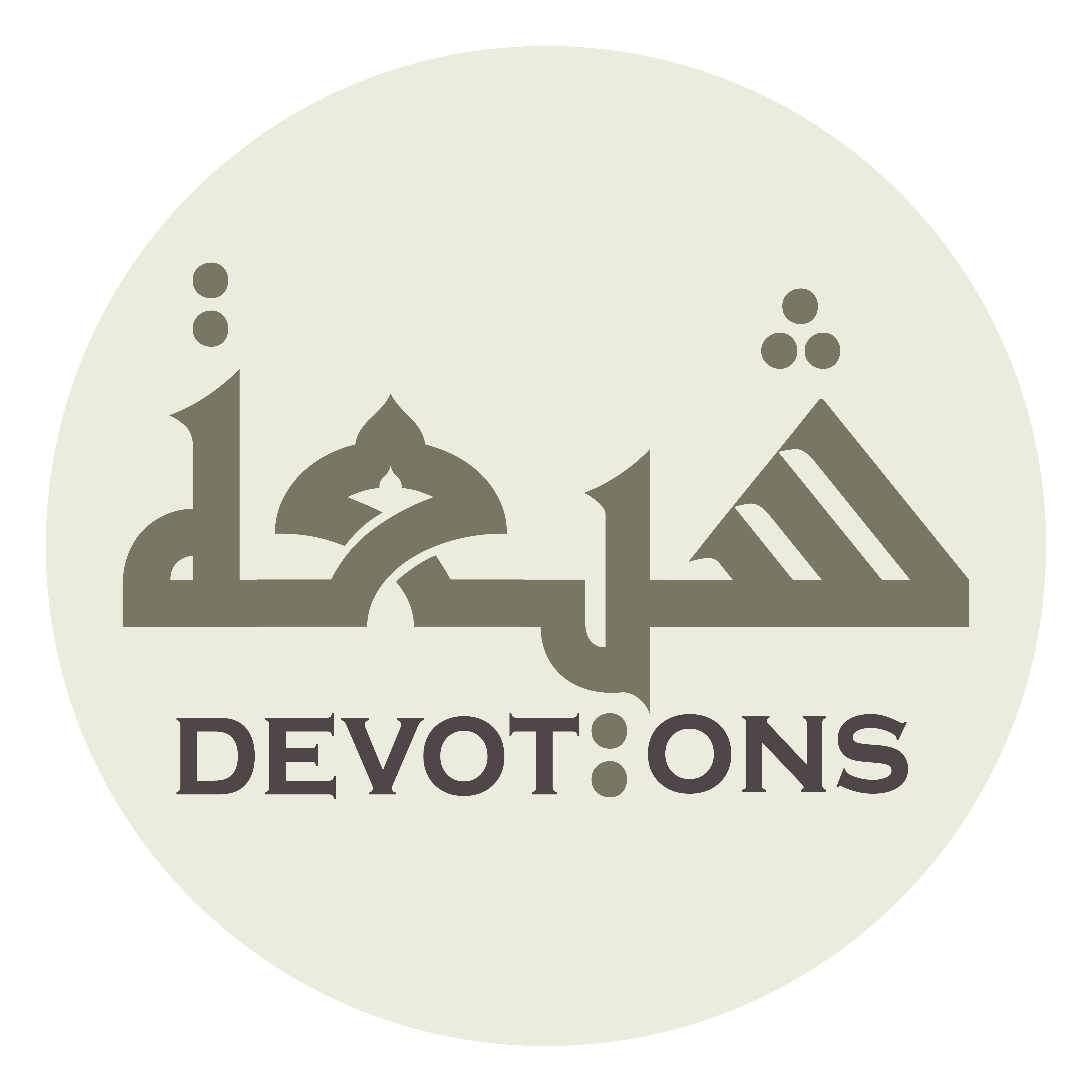 يَا مَنْ فِيْ الْبِحَارِ عَجَائِبُهُ

yā man fil biḥāri `ajā-ibuh

O He, Whose proofs are manifest in everything,
Dua Jawshan Kabeer
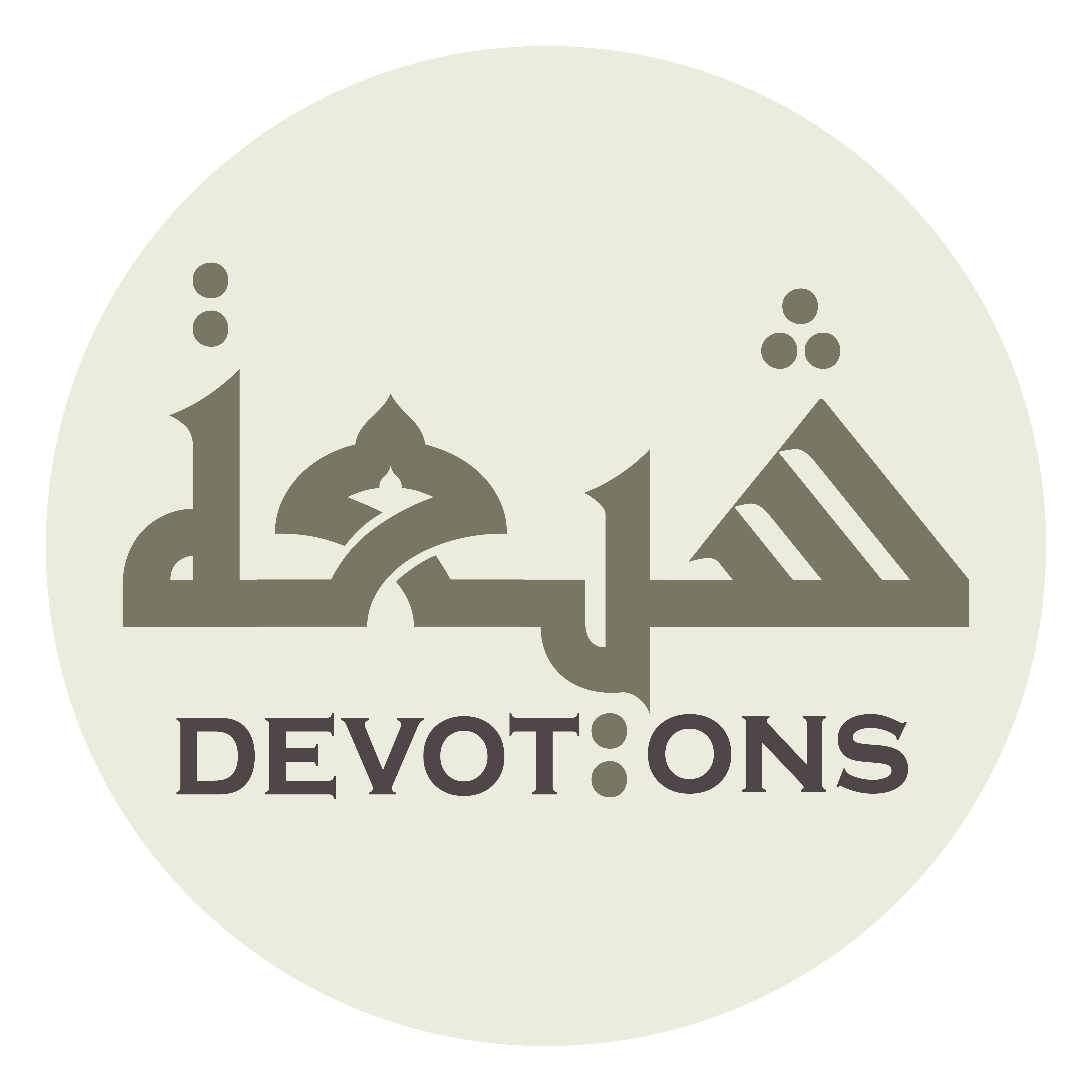 يَا مَنْ فِيْ الْجِبَالِ خَزَائِنُهُ

yā man fil jibāli khazā-inuh

O He, Whose wonders are in the seas,
Dua Jawshan Kabeer
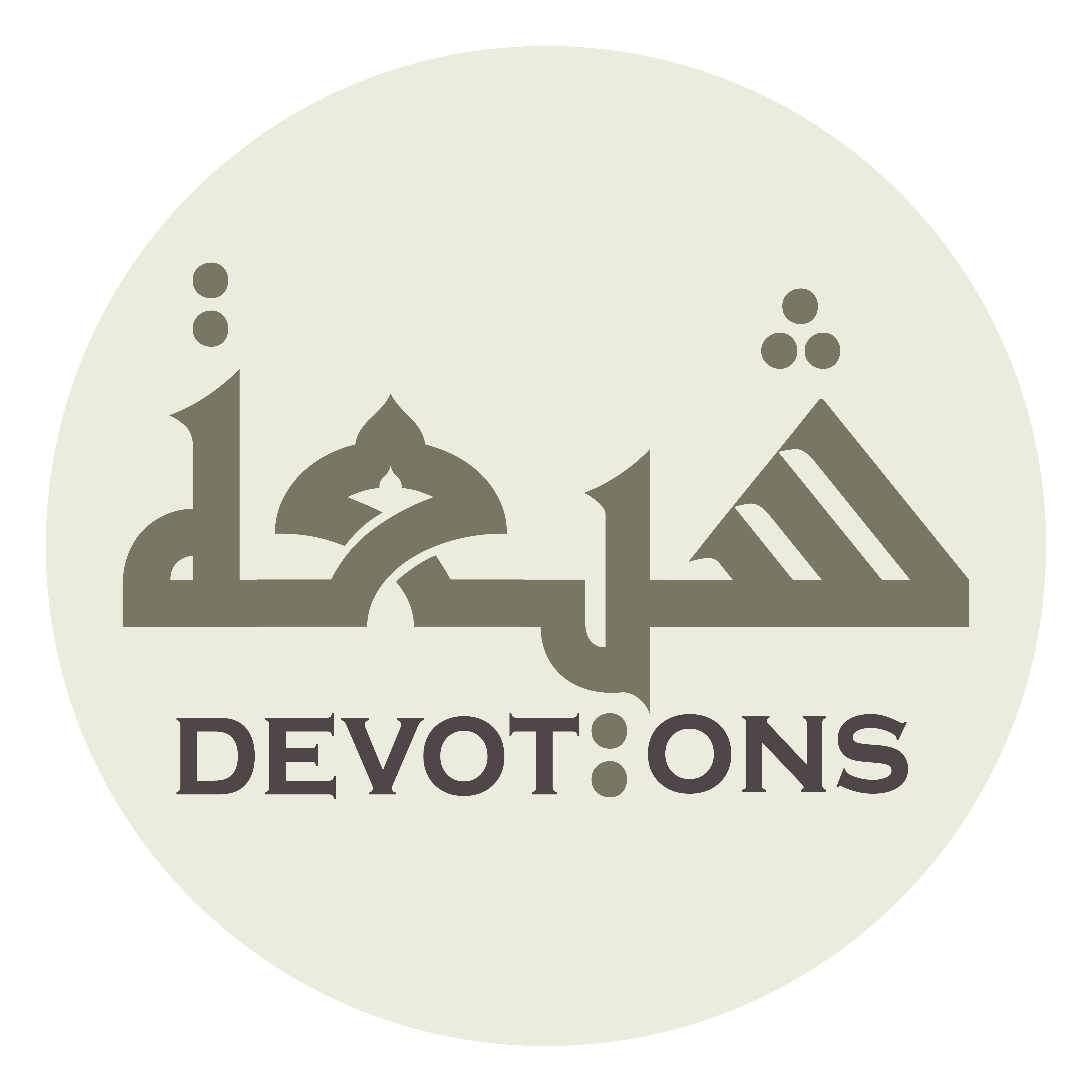 يَا مَنْ يَبْدَأُ الْخَلْقَ ثُمَّ يُعِيدُهُ

yā man yabda-ul khalqa thumma yu`īduh

O He, Whose treasures are in the mountains,
Dua Jawshan Kabeer
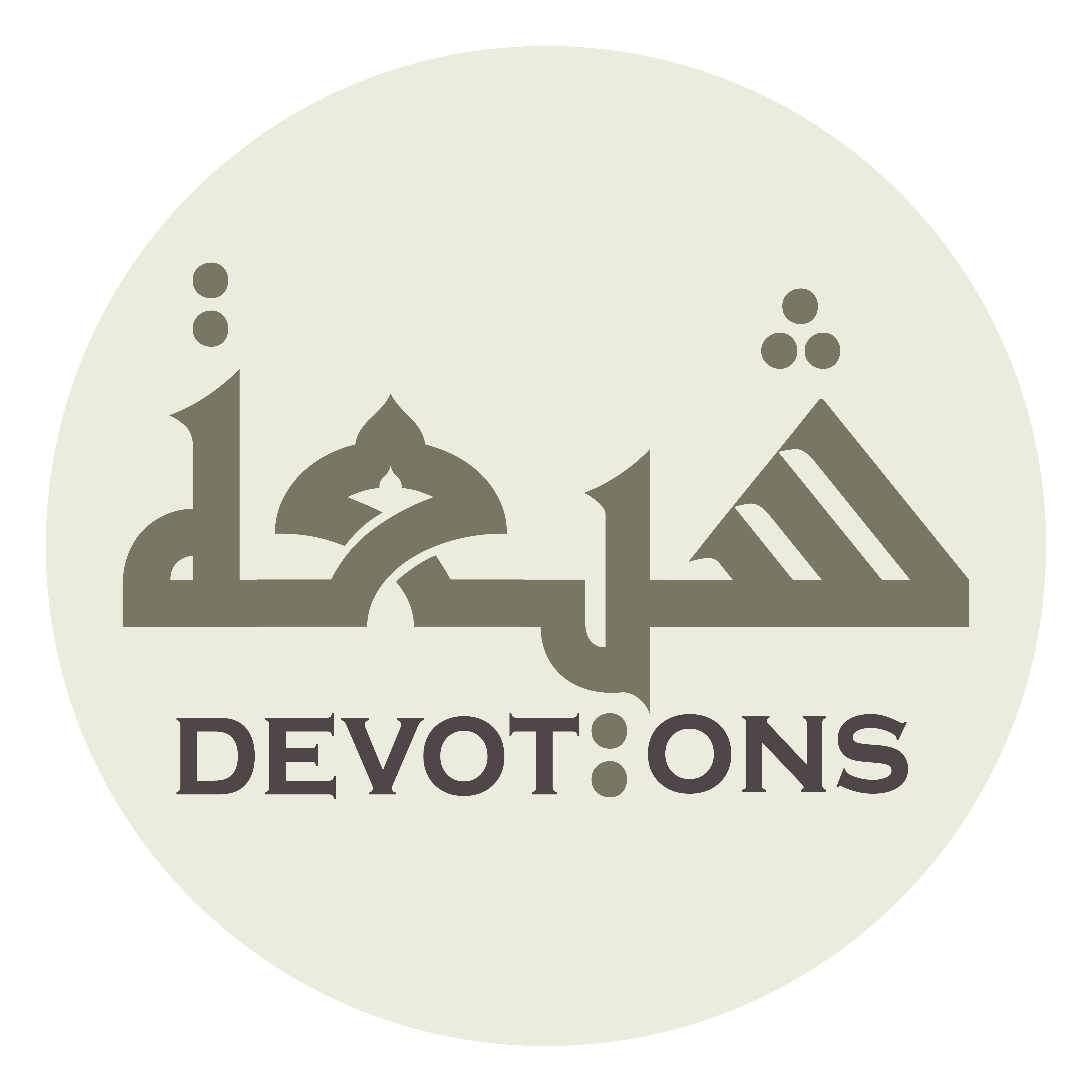 يَا مَنْ إِلَيْهِ يَرْجِعُ الْأَمْرُ كُلُّهُ

yā man ilayhi yar-ji`ul amru kulluh

O He, Who originated Creation which then returns to Him,
Dua Jawshan Kabeer
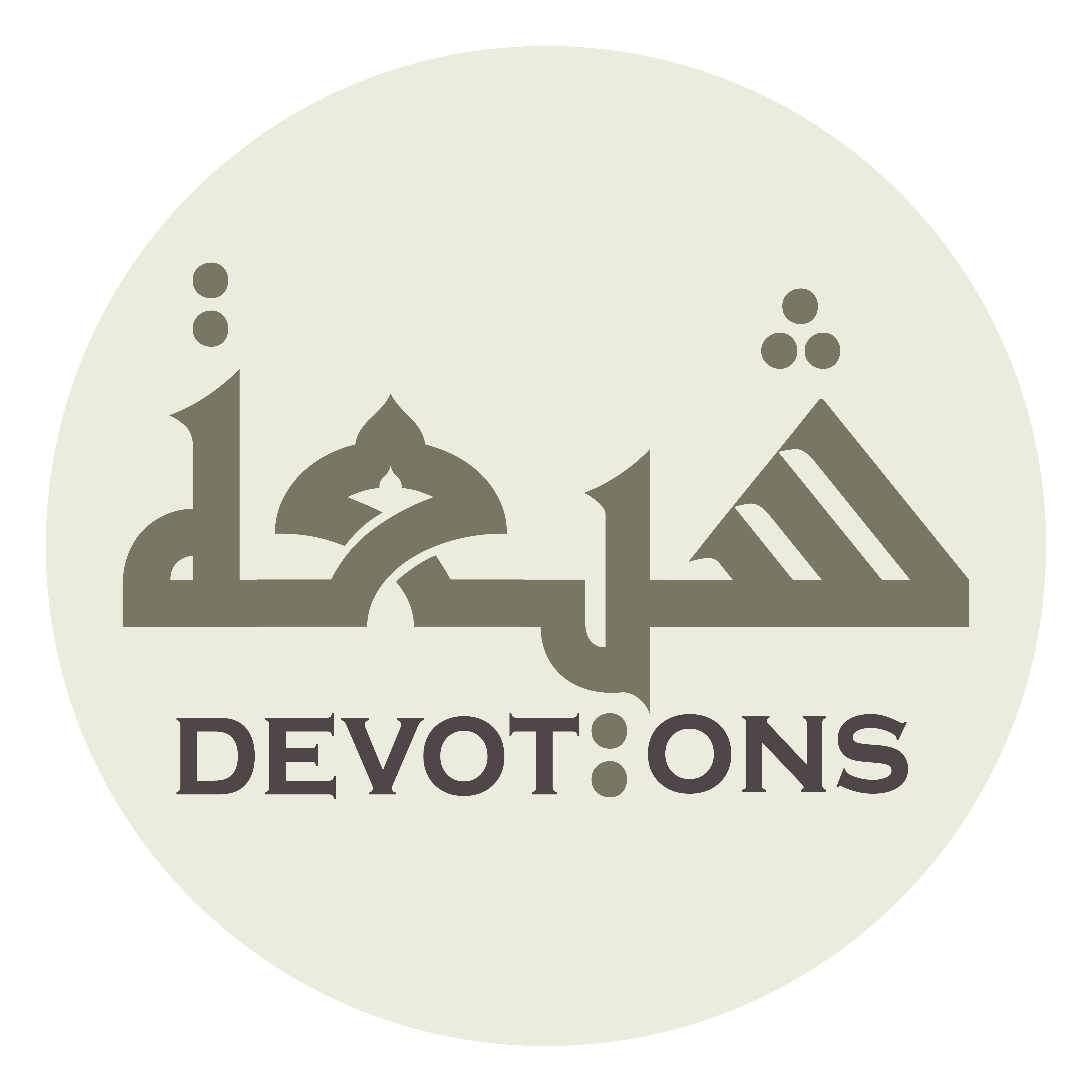 يَا مَنْ أَظْهَرَ فِيْ كُلِّ شَيْءٍ لُطْفَهُ

yā man aẓhara fī kulli shay-in luṭfah

O He, towards Whom is the return of every matter,
Dua Jawshan Kabeer
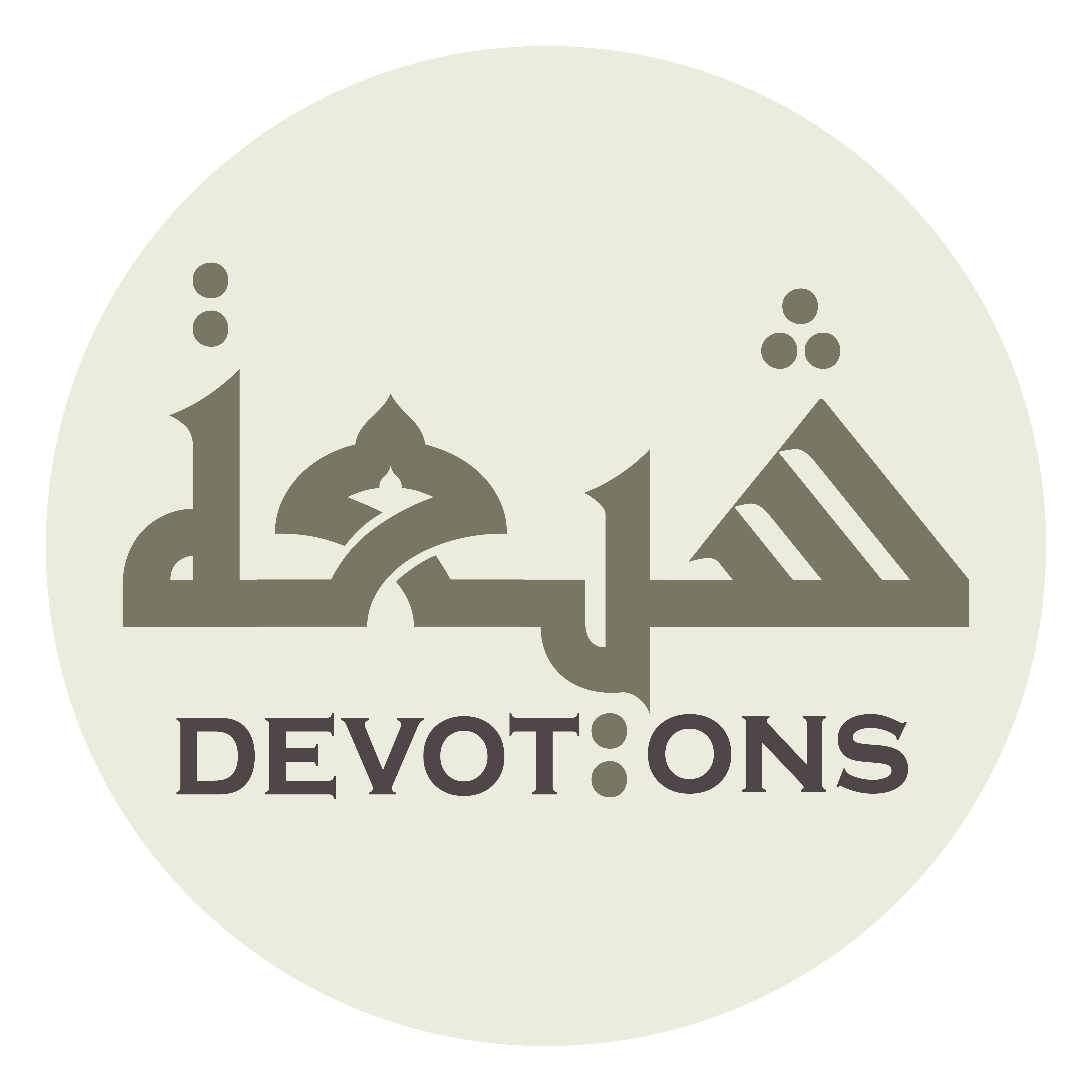 يَا مَنْ أَحْسَنَ كُلَّ شَيْءٍ خَلْقَهُ

yā man aḥsana kulla shay-in khalqah

O, Whose Kindness is evident in everything,
Dua Jawshan Kabeer
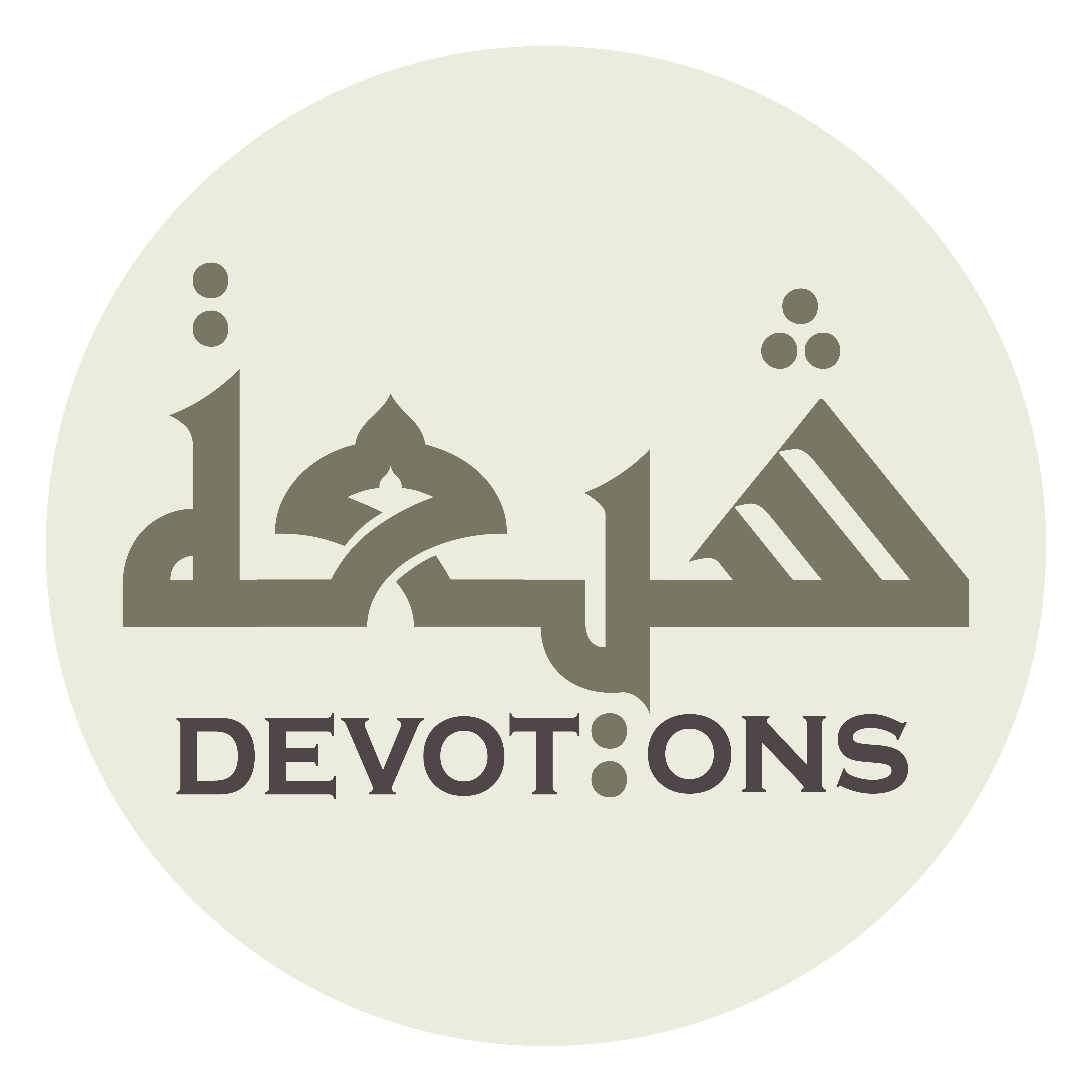 يَا مَنْ تَصَرَّفَ فِيْ الْخَلائِقِ قُدْرَتُهُ

yā man taṣarrafa fil khalā-iqi qudratuh

O He, Who makes best everything which He has created,
Dua Jawshan Kabeer
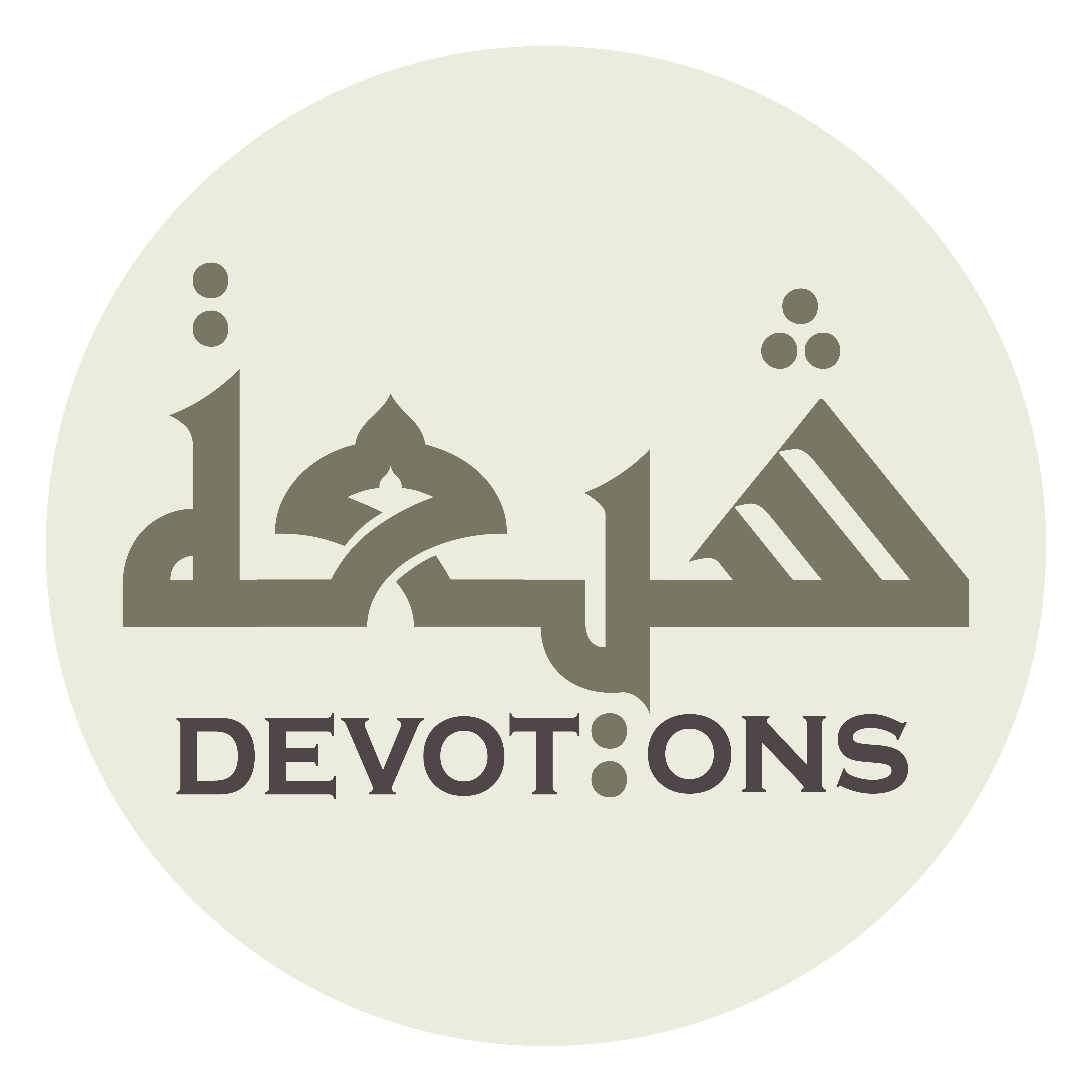 سُبْحَانَكَ يَا لَا إِلٰهَ إِلَّا اَنْتَ

subḥānaka yā lā ilāha illā ant

O He, Whose authority is wielded over all creatures.
Dua Jawshan Kabeer
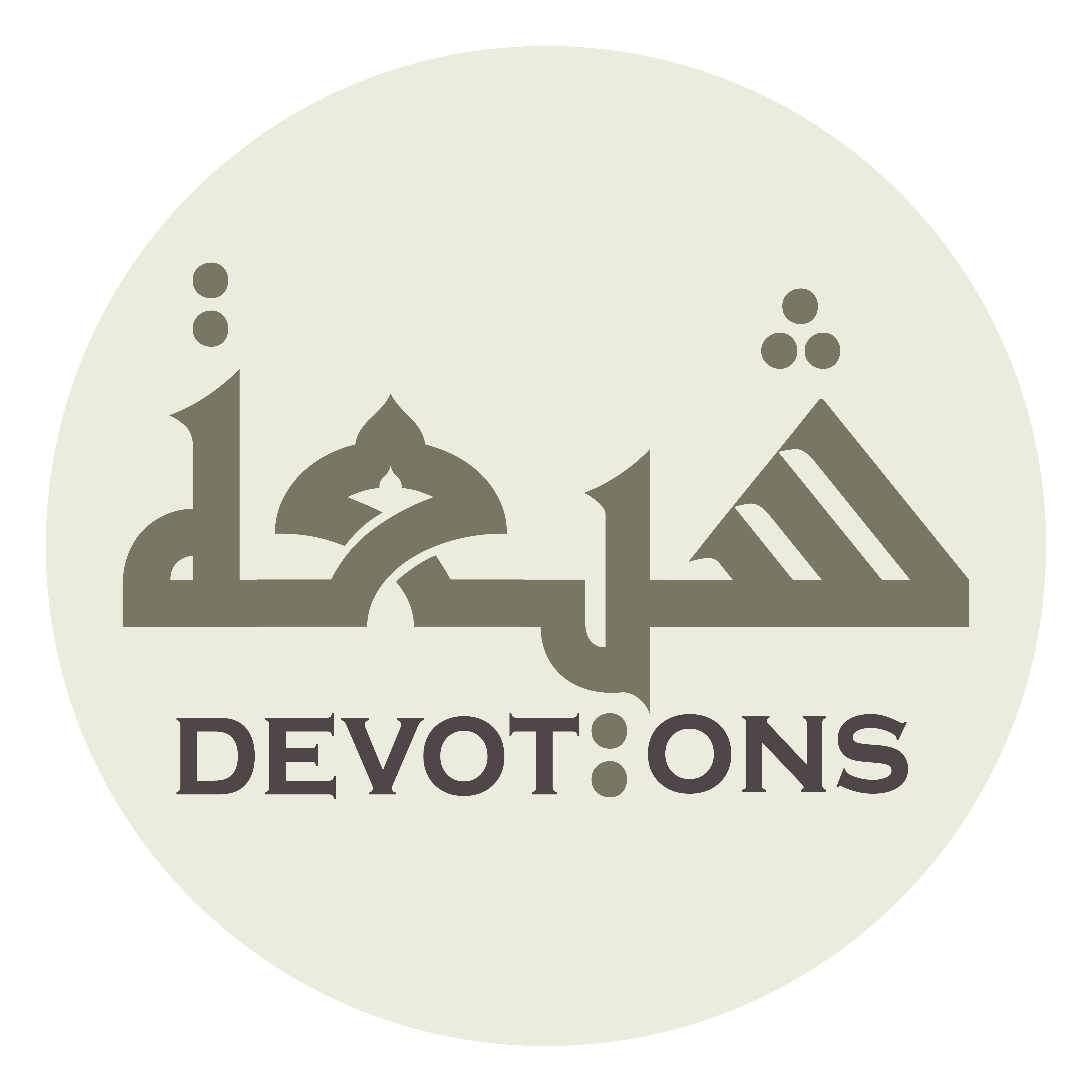 اَلغَوْثَ، اَلغَوْثَ

al ghawth, al ghawth

Praise be to You, there is no god but You,
Dua Jawshan Kabeer
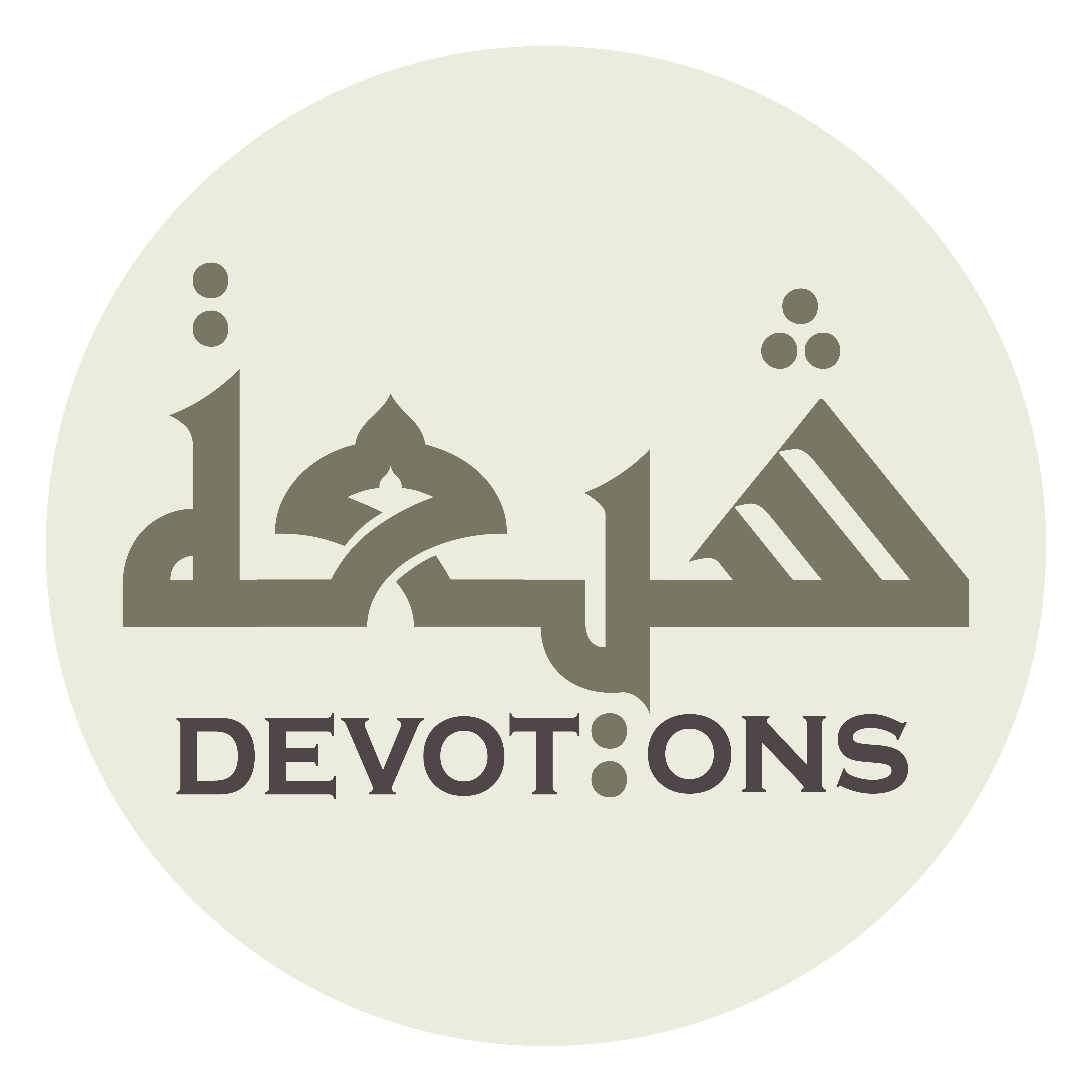 خَلِّصْنَا مِنَ النَّارِ يَا رَبِّ

khalliṣnā minan nāri yā rabb

[I beseech you for] relief, relief
Dua Jawshan Kabeer
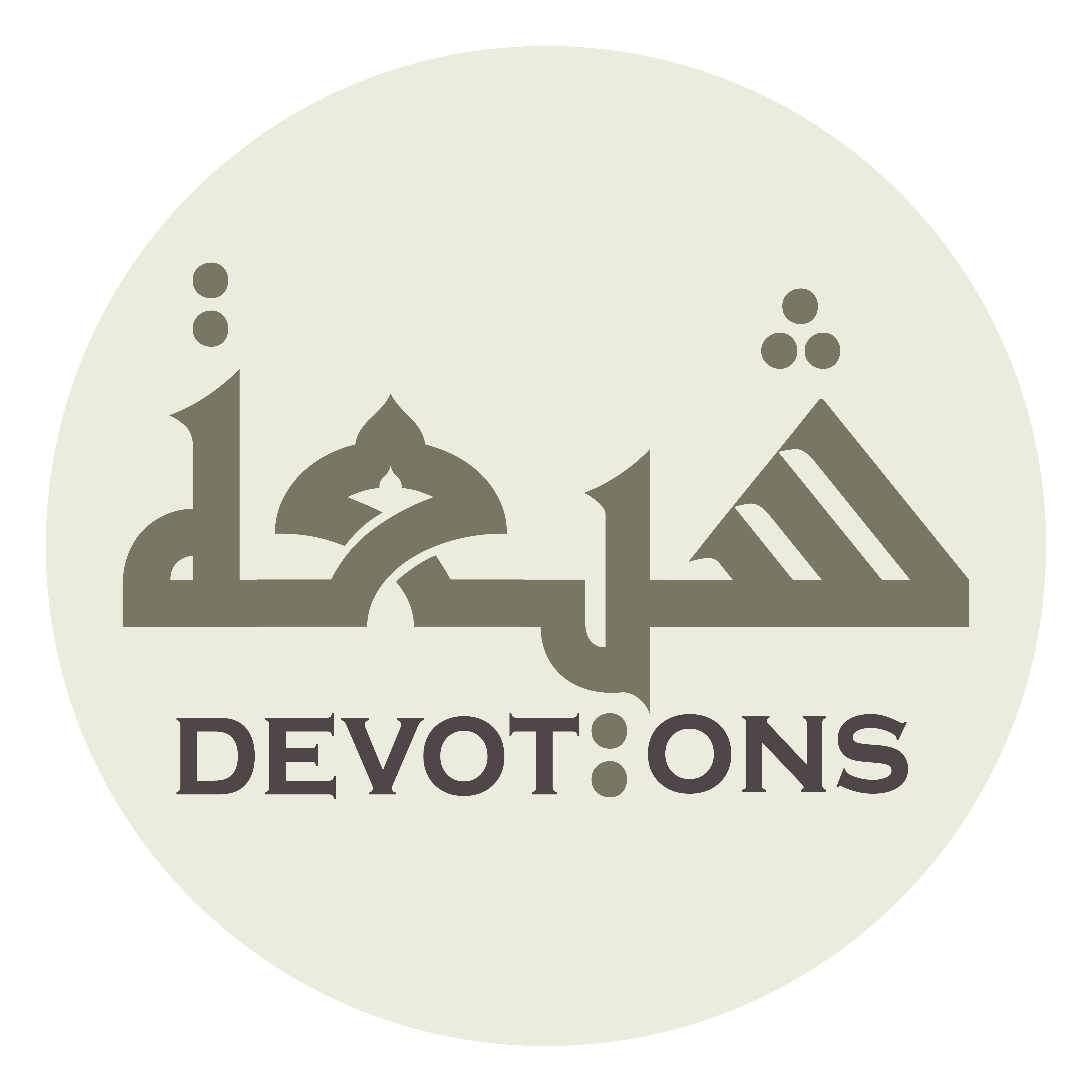 Protect us from the Fire, O Lord.
Dua Jawshan Kabeer
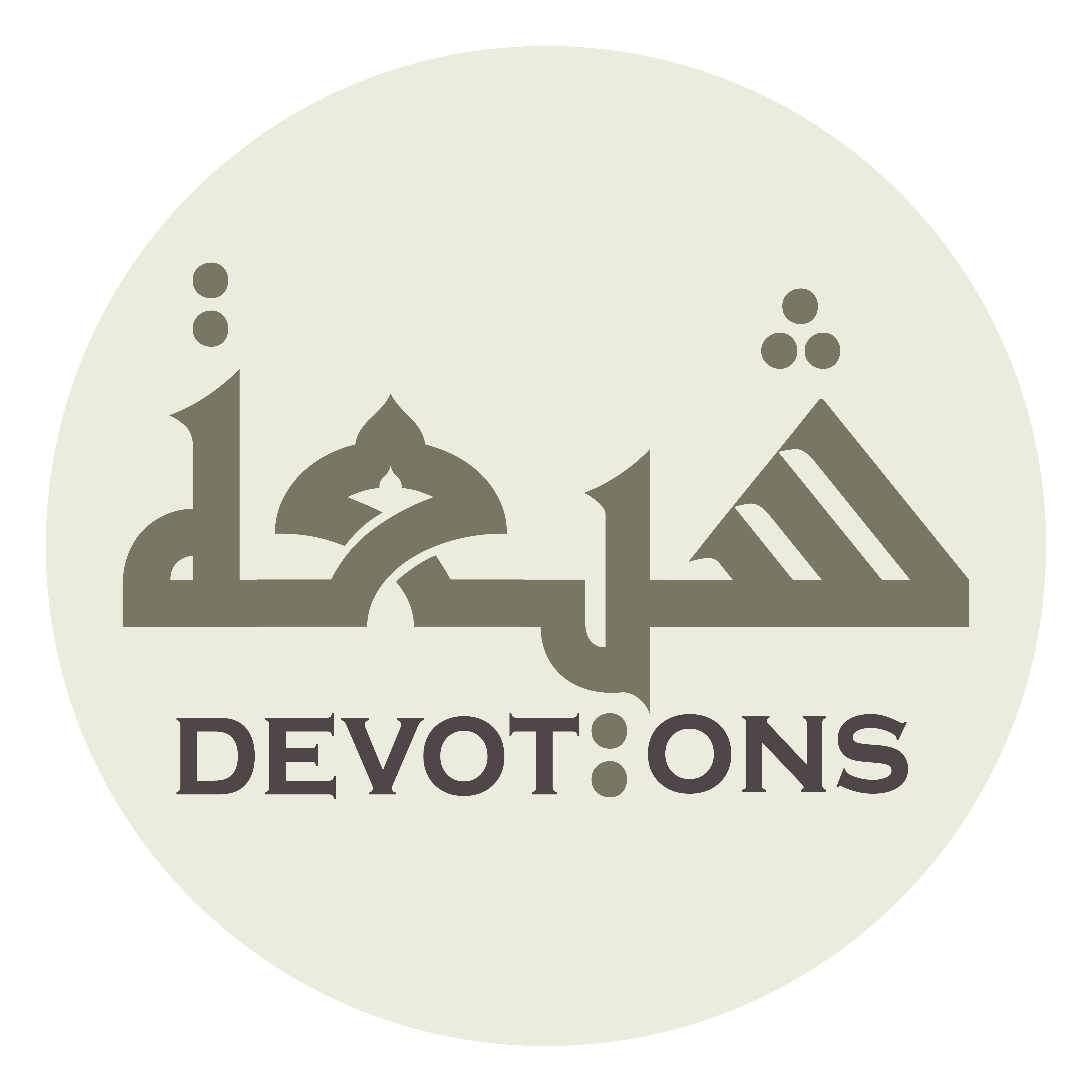 59\100
Dua Jawshan Kabeer
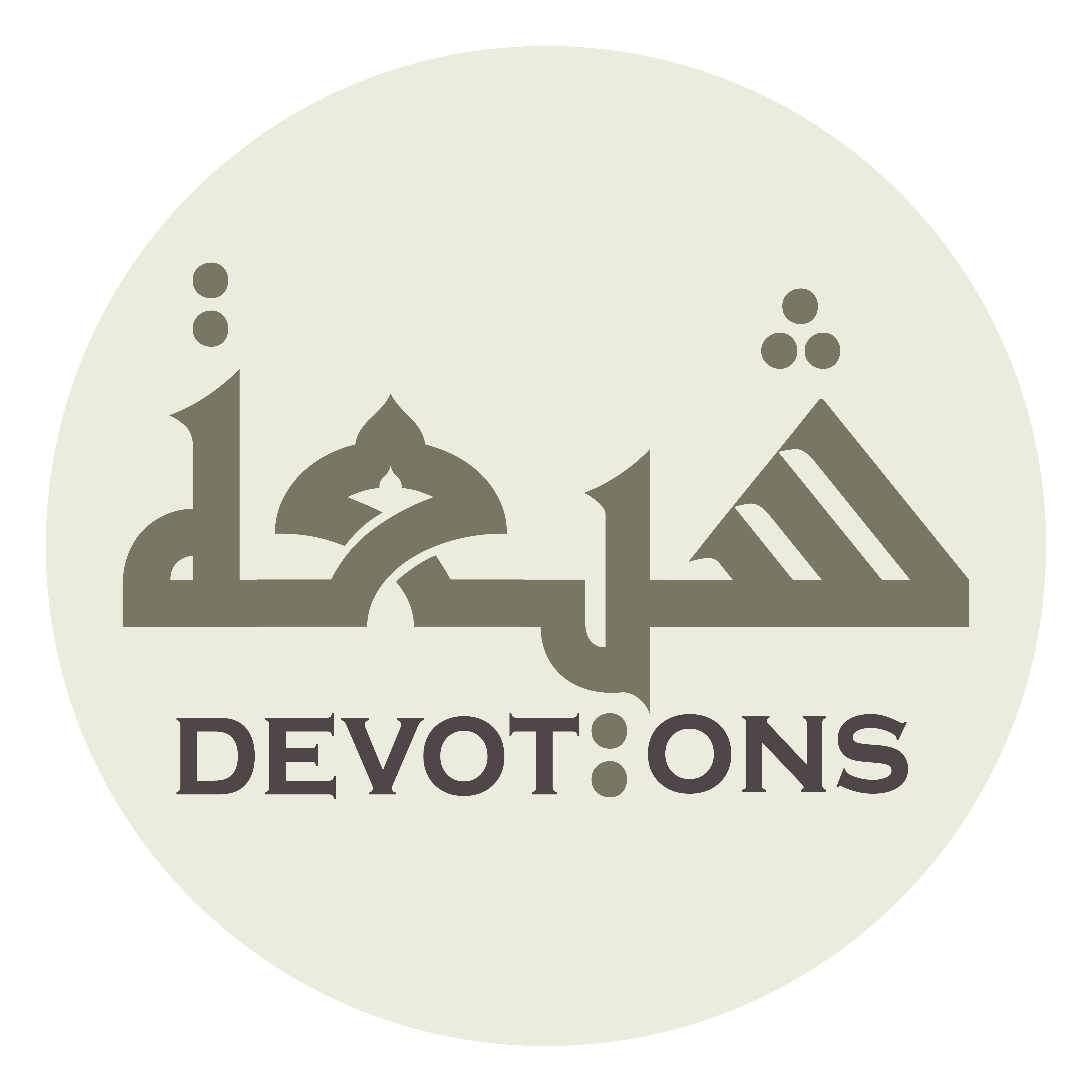 يَا حَبِيبَ مَنْ لَاحَبِيبَ لَهُ

yā ḥabība man lāḥabība lah

TO CURE STOMACH-ACHE
Dua Jawshan Kabeer
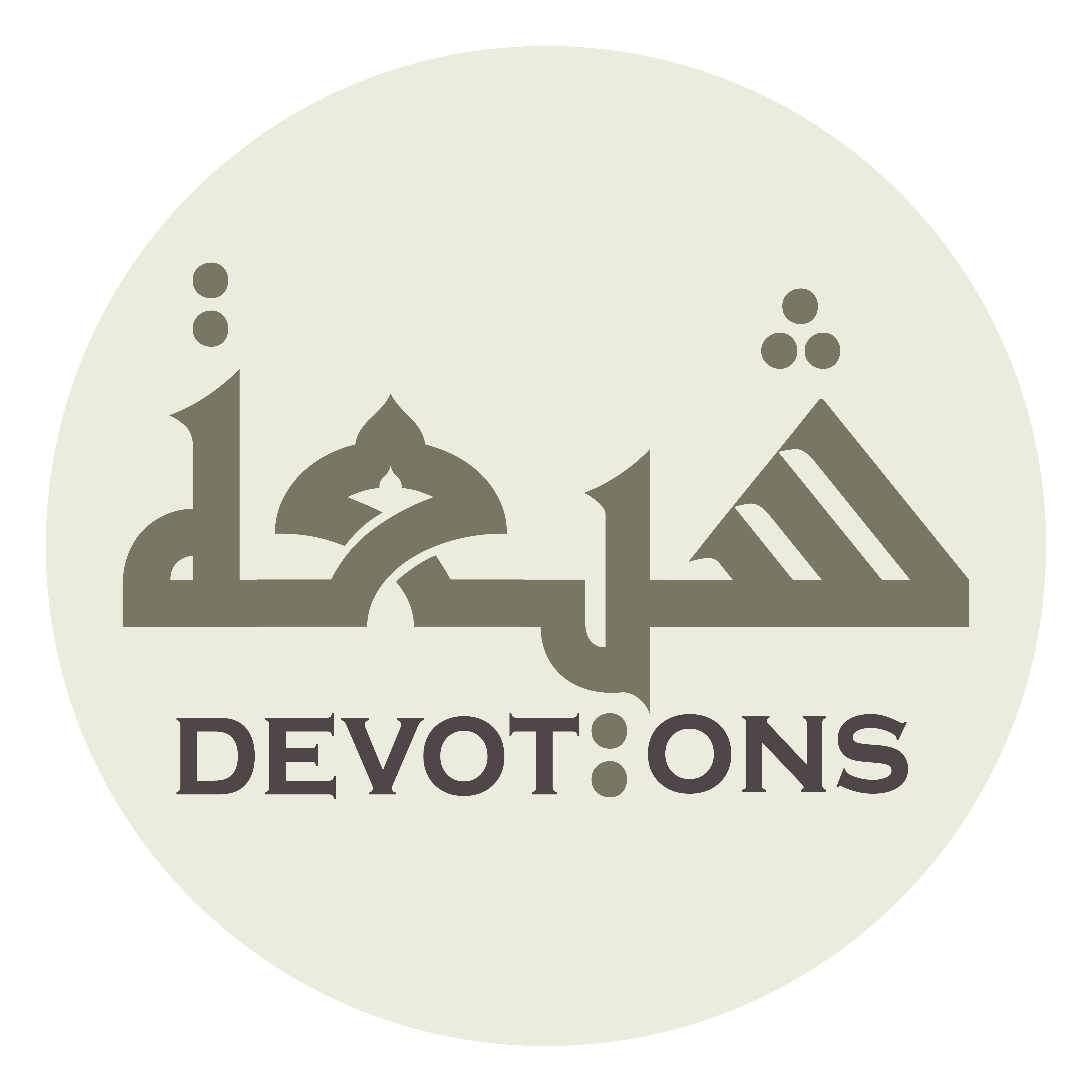 يَا طَبِيبَ مَنْ لَاطَبِيبَ لَهُ

yā ṭabība man lāṭabība lah

O Friend of he who has no friend,
Dua Jawshan Kabeer
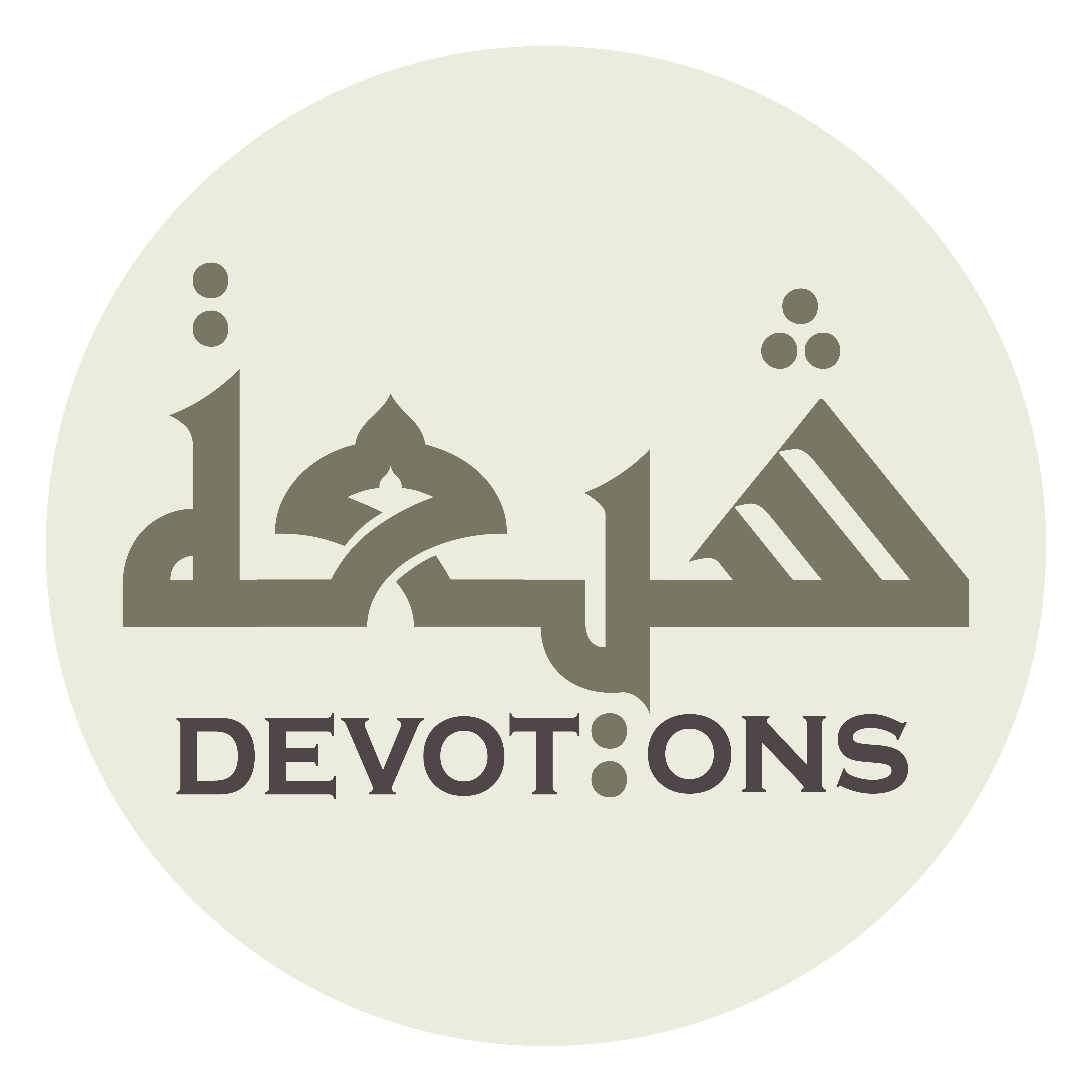 يَا مُجِيبَ مَنْ لَامُجِيبَ لَهُ

yā mujība man lāmujība lah

O Physician of he who has no physician,
Dua Jawshan Kabeer
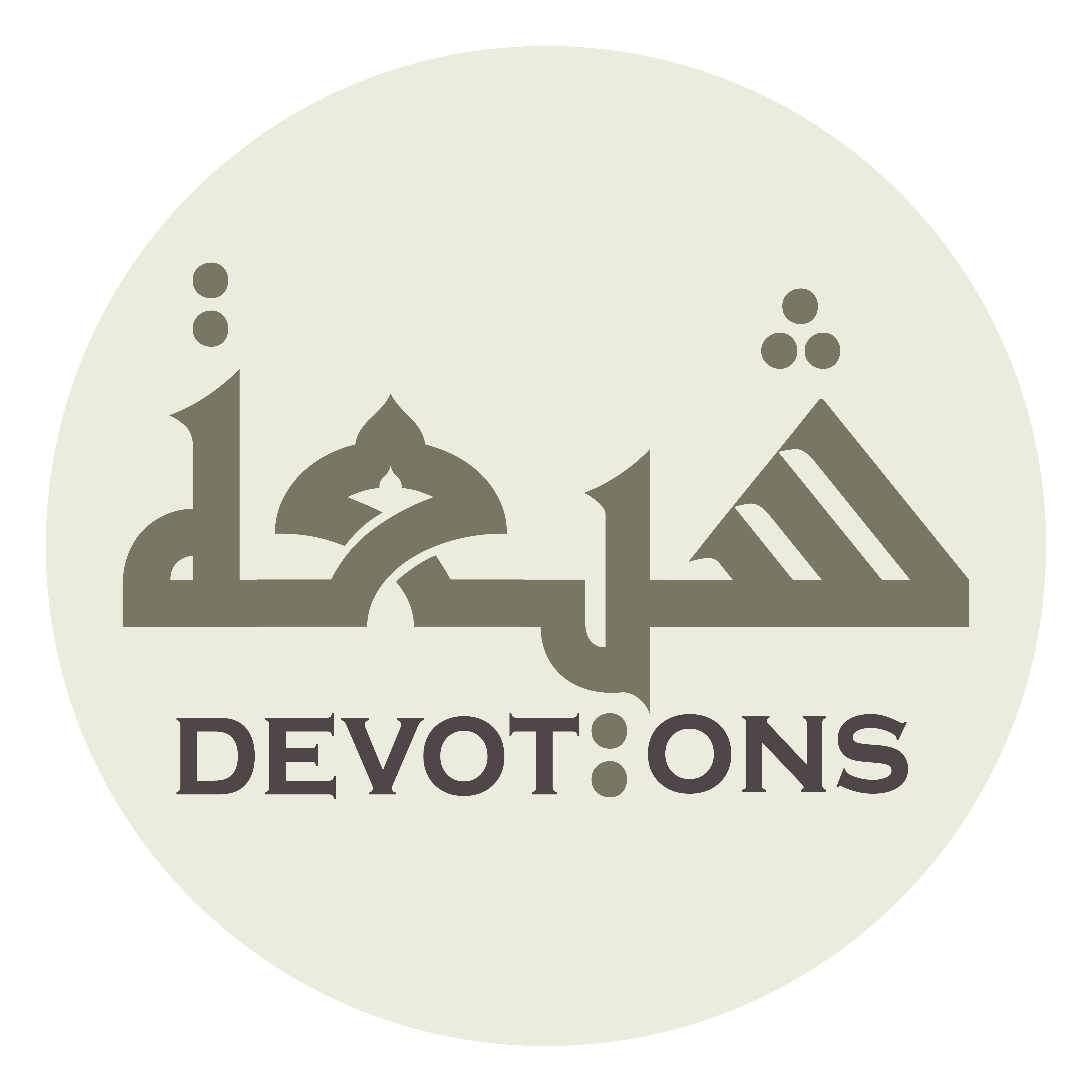 يَا شَفِيقَ مَنْ لَاشَفِيقَ لَهُ

yā shafīqa man lāshafīqa lah

O Responder to he who has no responder,
Dua Jawshan Kabeer
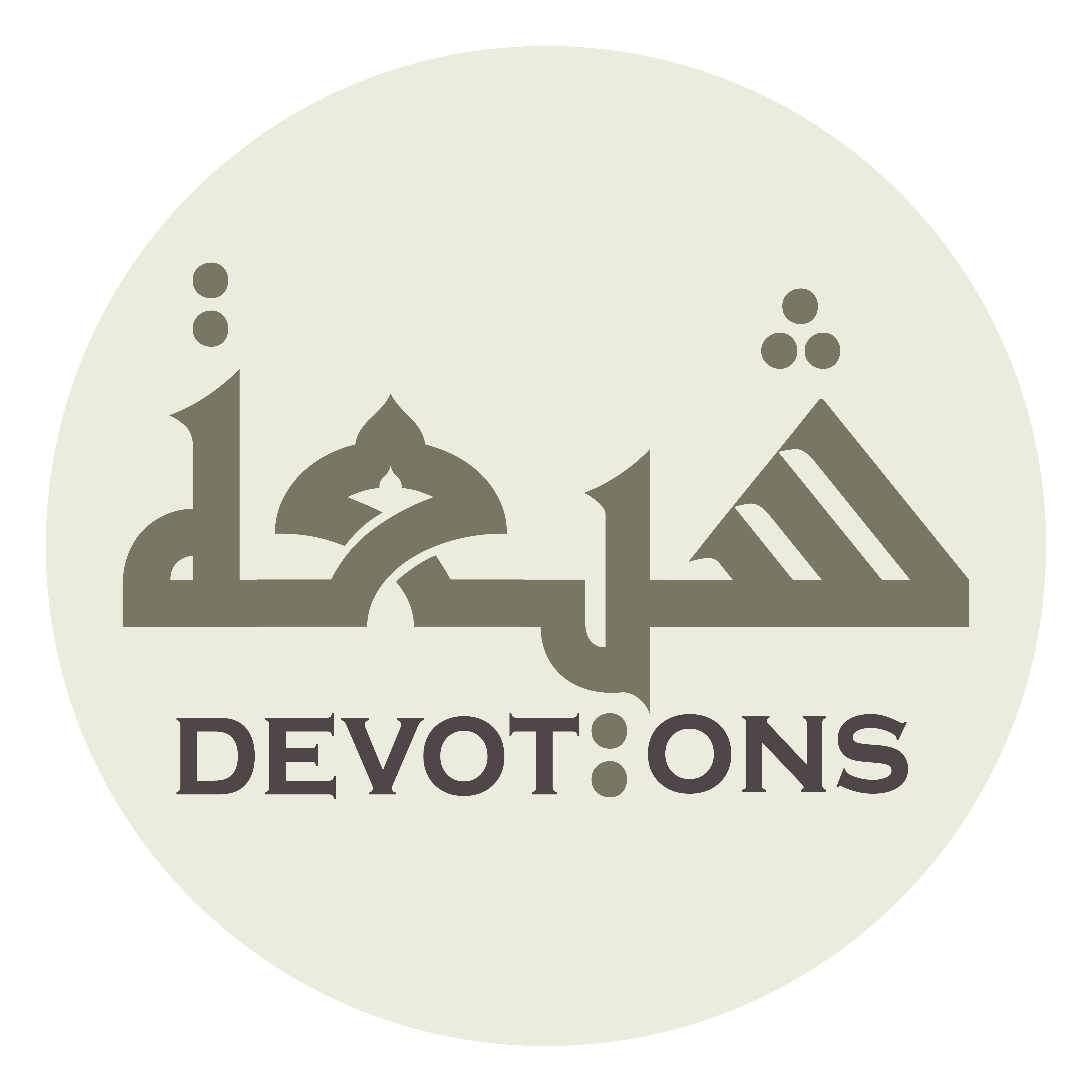 يَا رَفِيقَ مَنْ لَارَفِيقَ لَهُ

yā rafīqa man lārafīqa lah

O Affectionate One to he whom none hold in affection,
Dua Jawshan Kabeer
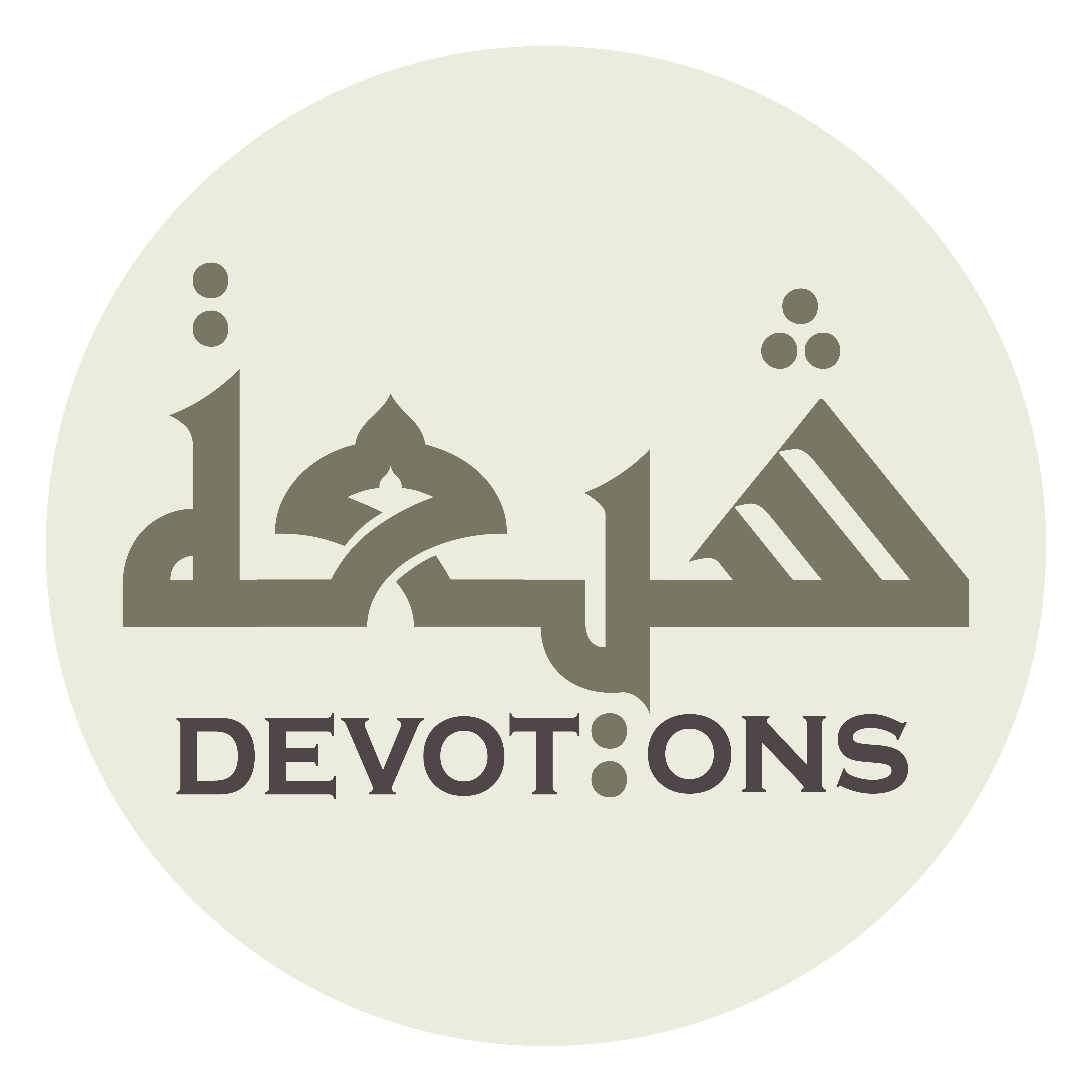 يَا مُغِيثَ مَنْ لَامُغِيثَ لَهُ

yā mughītha man lāmughītha lah

O Friend of he who has no friend,
Dua Jawshan Kabeer
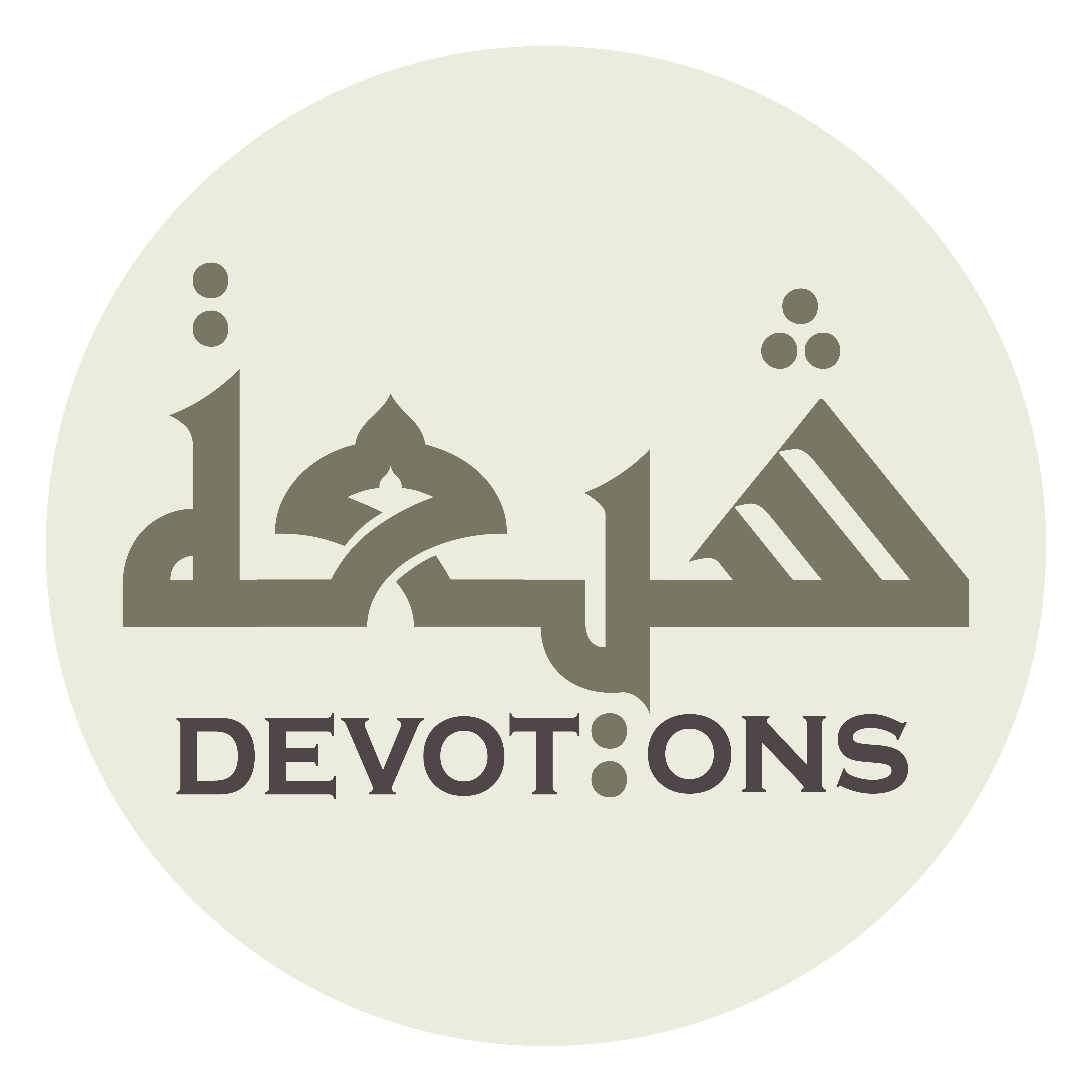 يَا دَلِيلَ مَنْ لَادَلِيلَ لَهُ

yā dalīla man lādalīla lah

O Helper of he who has no help,
Dua Jawshan Kabeer
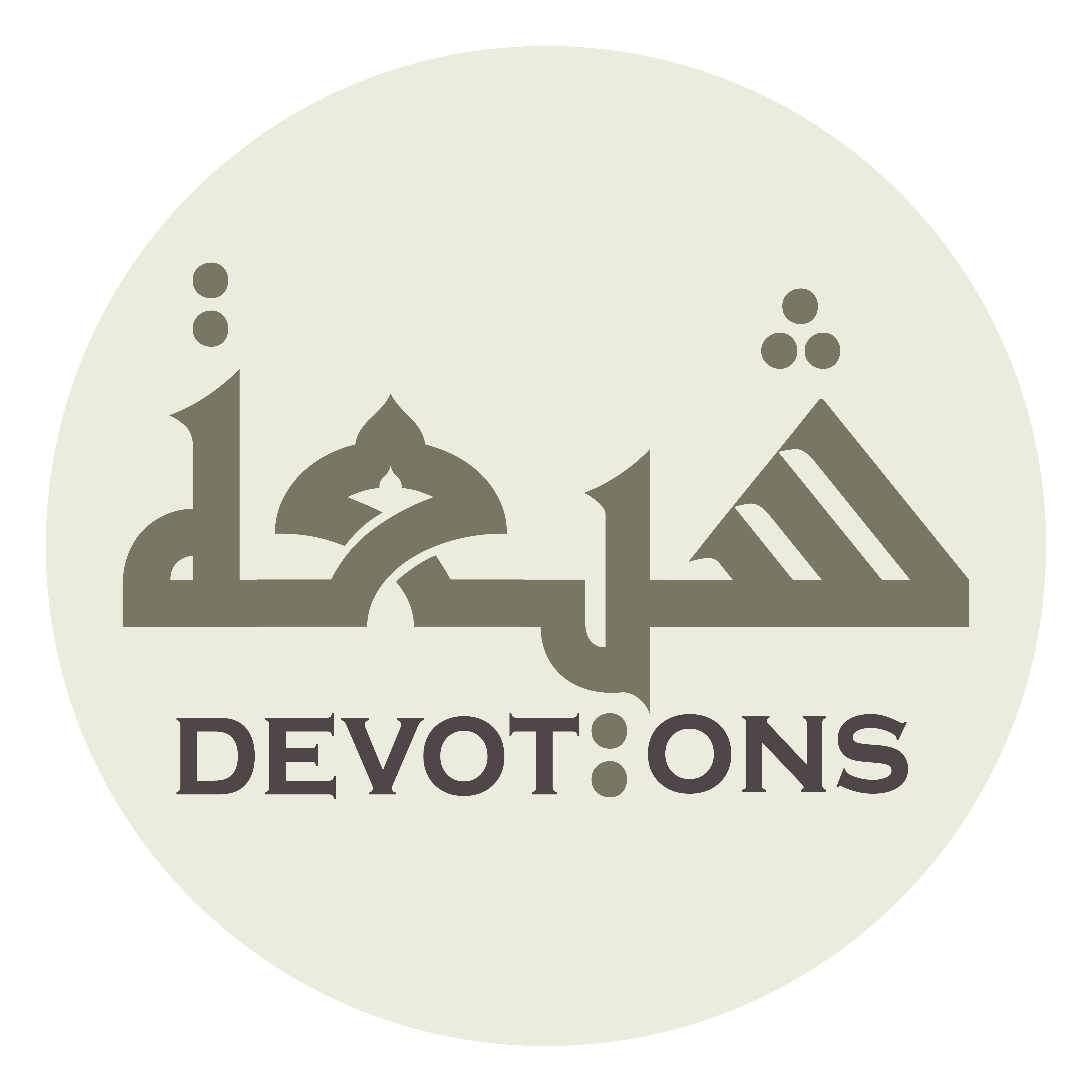 يَا أَنِيسَ مَنْ لَاأَنِيسَ لَهُ

yā anīsa man lā-anīsa lah

O Guide of he who has no guide,
Dua Jawshan Kabeer
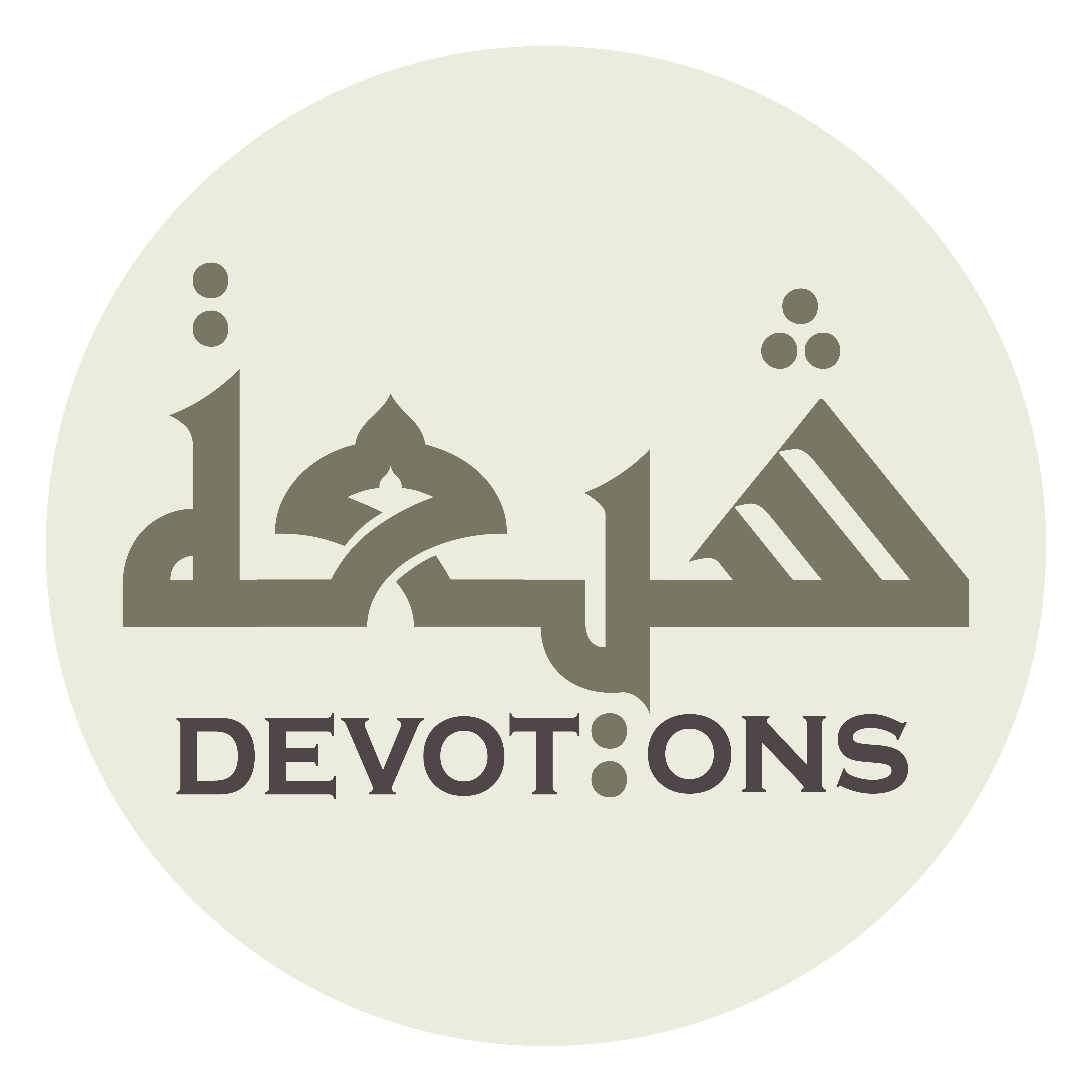 يَا رَاحِمَ مَنْ لَارَاحِمَ لَهُ

yā rāḥima man lārāḥima lah

O Associate of the forlorn,
Dua Jawshan Kabeer
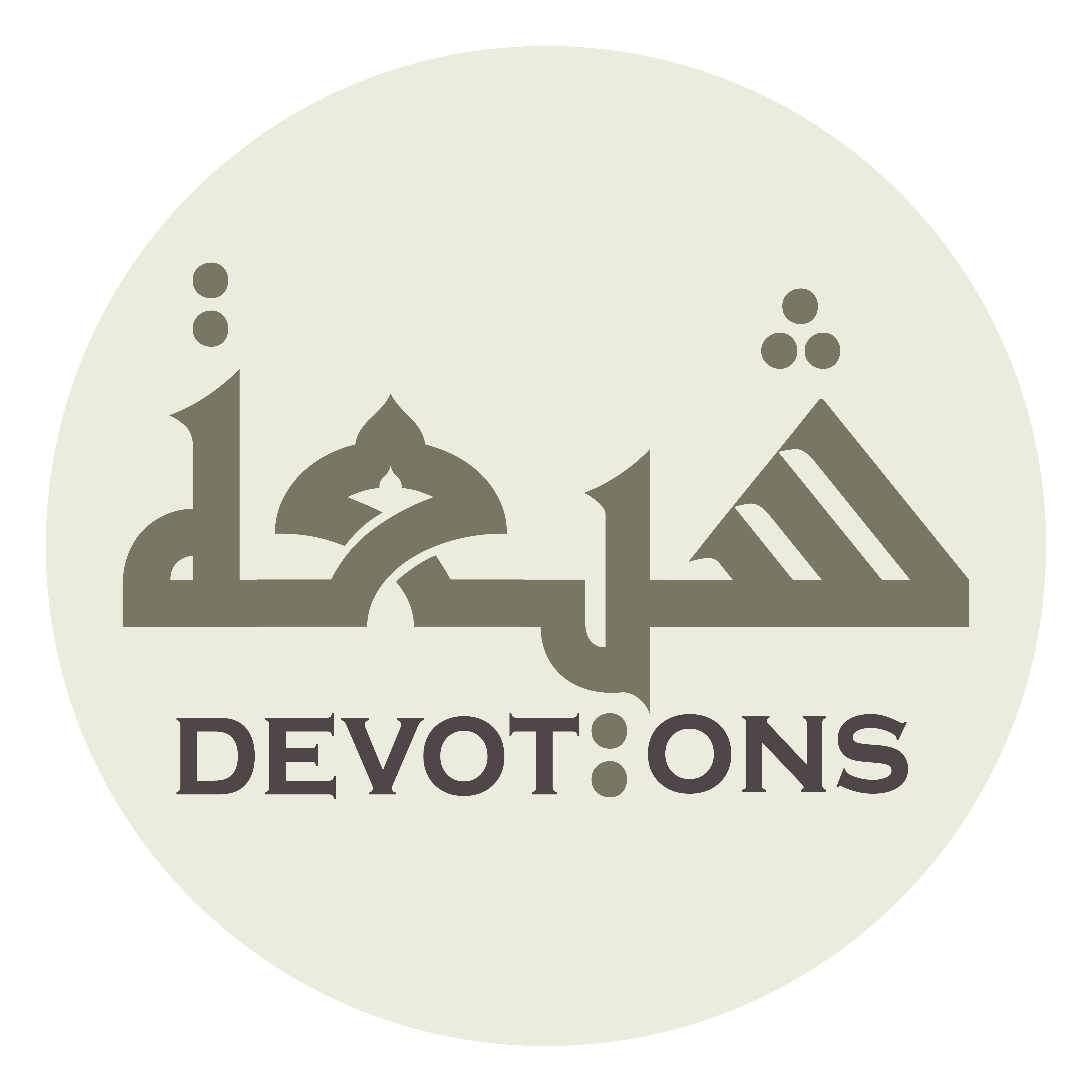 يَا صَاحِبَ مَنْ لَاصَاحِبَ لَهُ

yā ṣāḥiba man lāṣāḥiba lah

O Merciful One towards he on whom no one has mercy,
Dua Jawshan Kabeer
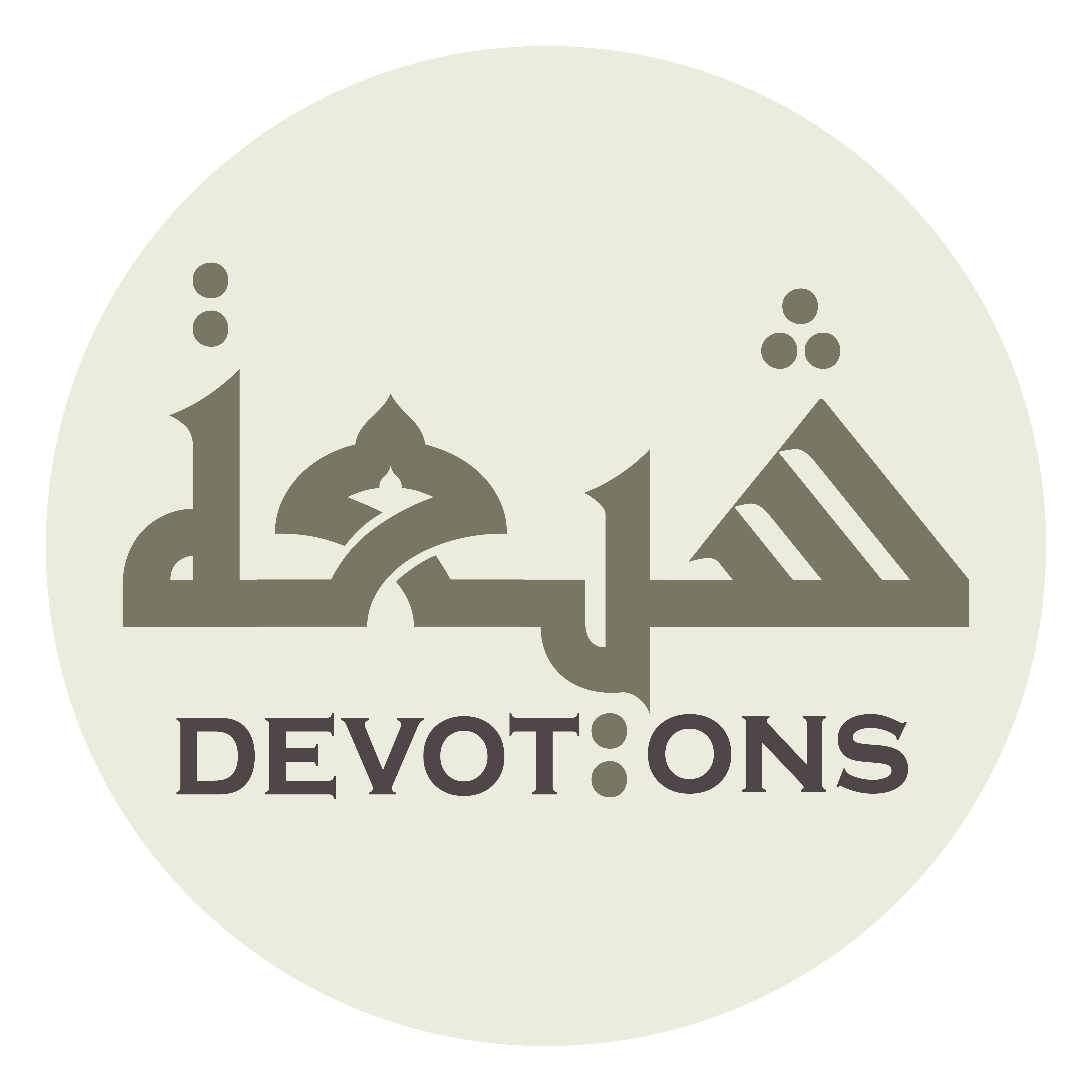 سُبْحَانَكَ يَا لَا إِلٰهَ إِلَّا اَنْتَ

subḥānaka yā lā ilāha illā ant

O Companion of he who has no companion.
Dua Jawshan Kabeer
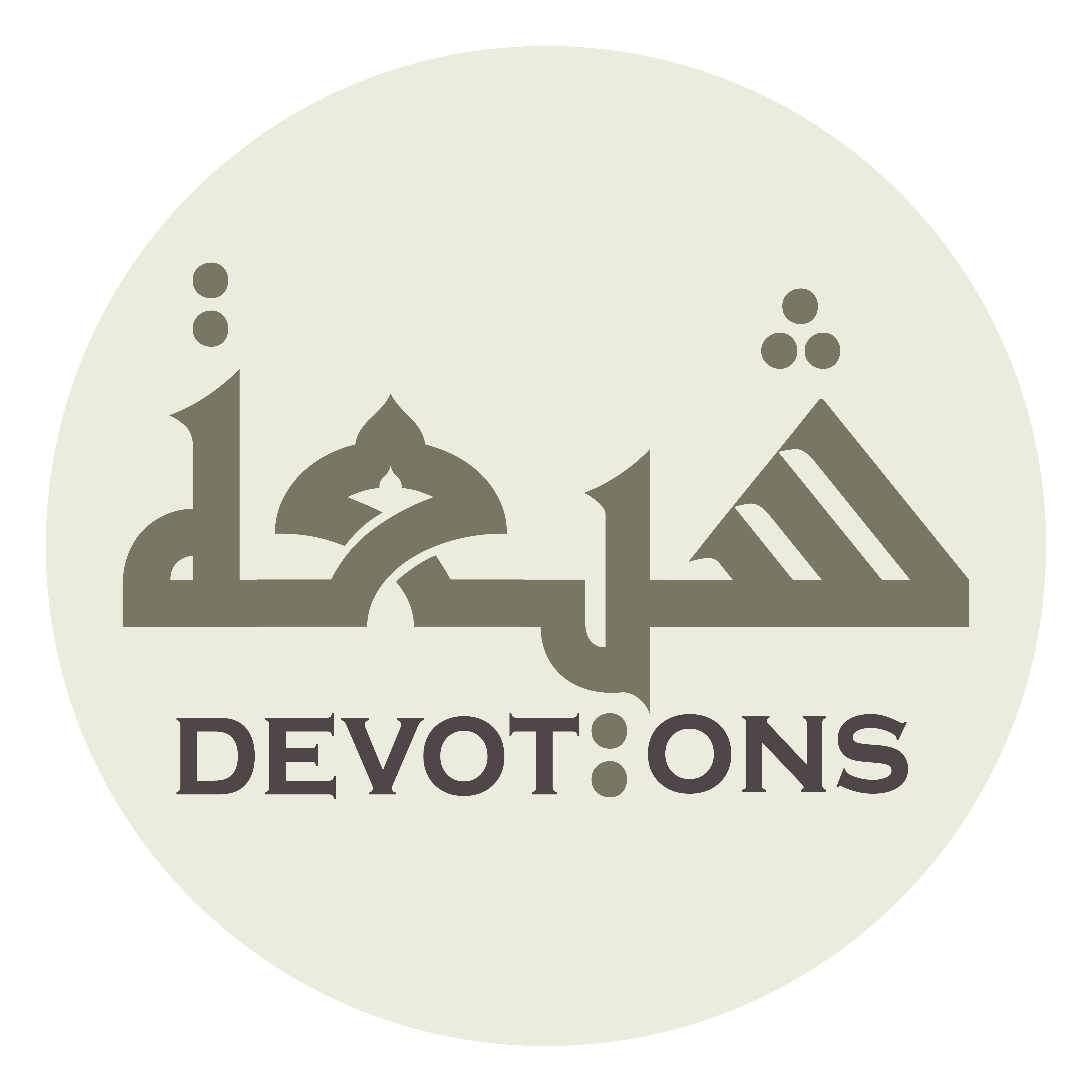 اَلغَوْثَ، اَلغَوْثَ

al ghawth, al ghawth

Praise be to You, there is no god but You,
Dua Jawshan Kabeer
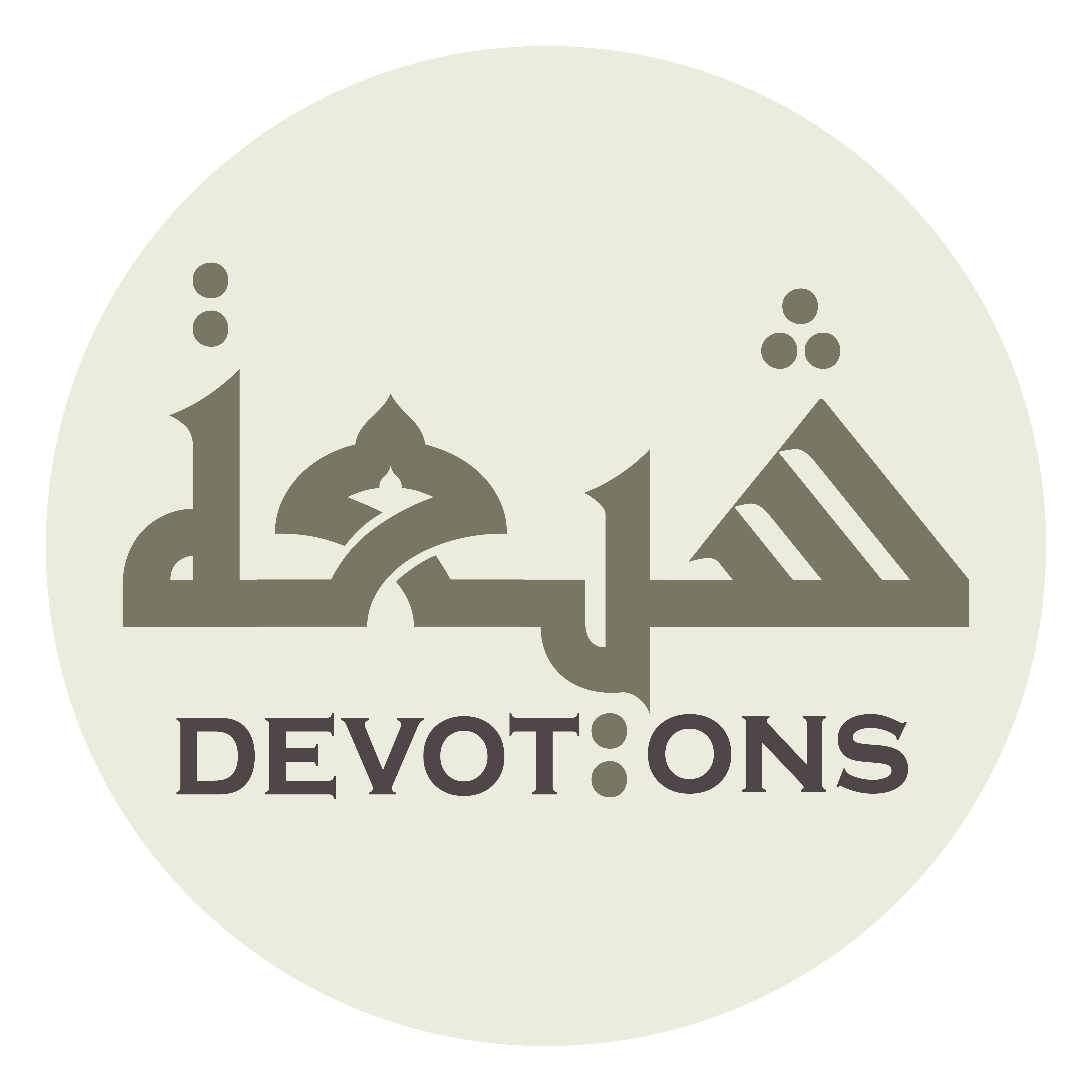 خَلِّصْنَا مِنَ النَّارِ يَا رَبِّ

khalliṣnā minan nāri yā rabb

[I beseech you for] relief, relief
Dua Jawshan Kabeer
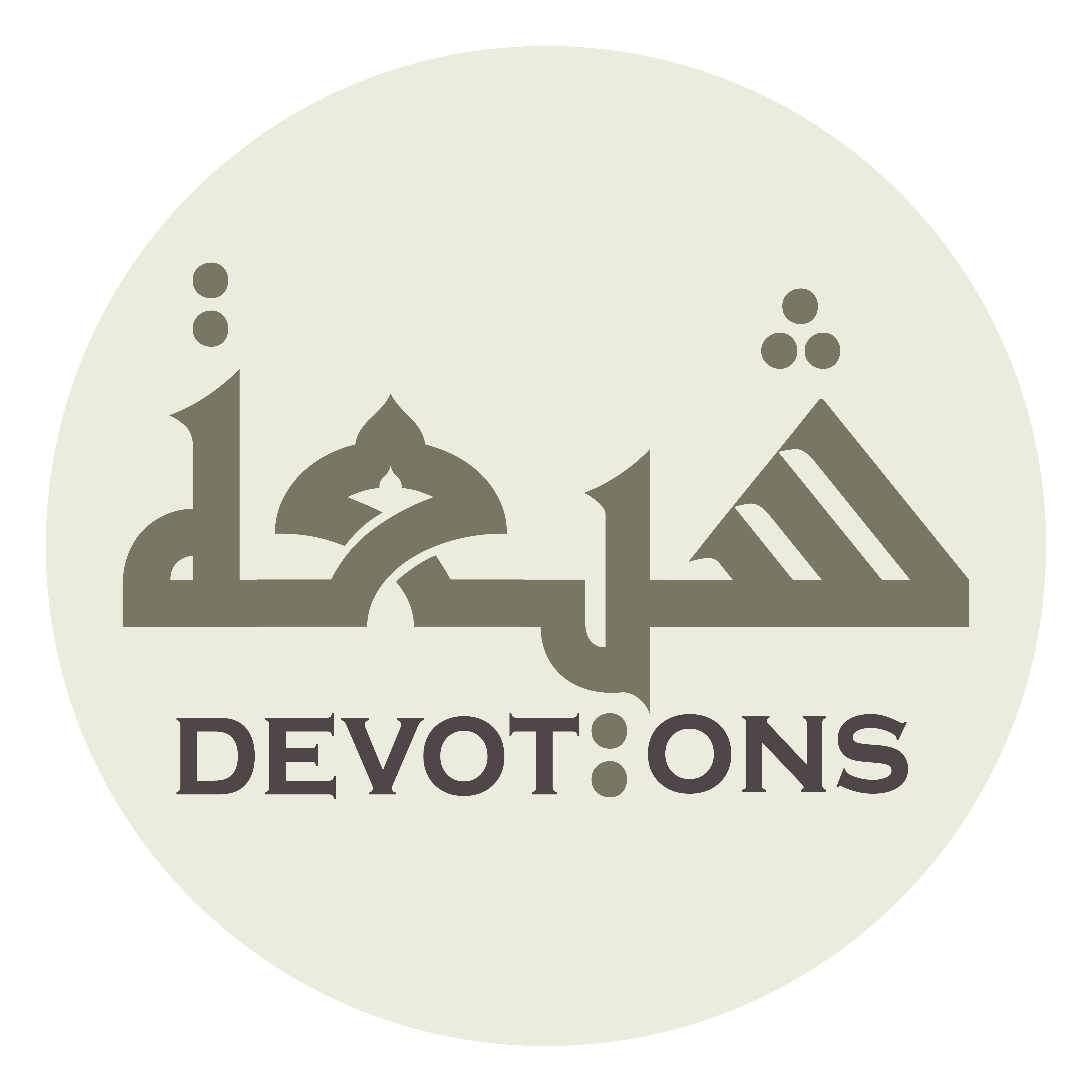 Protect us from the Fire, O Lord.
Dua Jawshan Kabeer
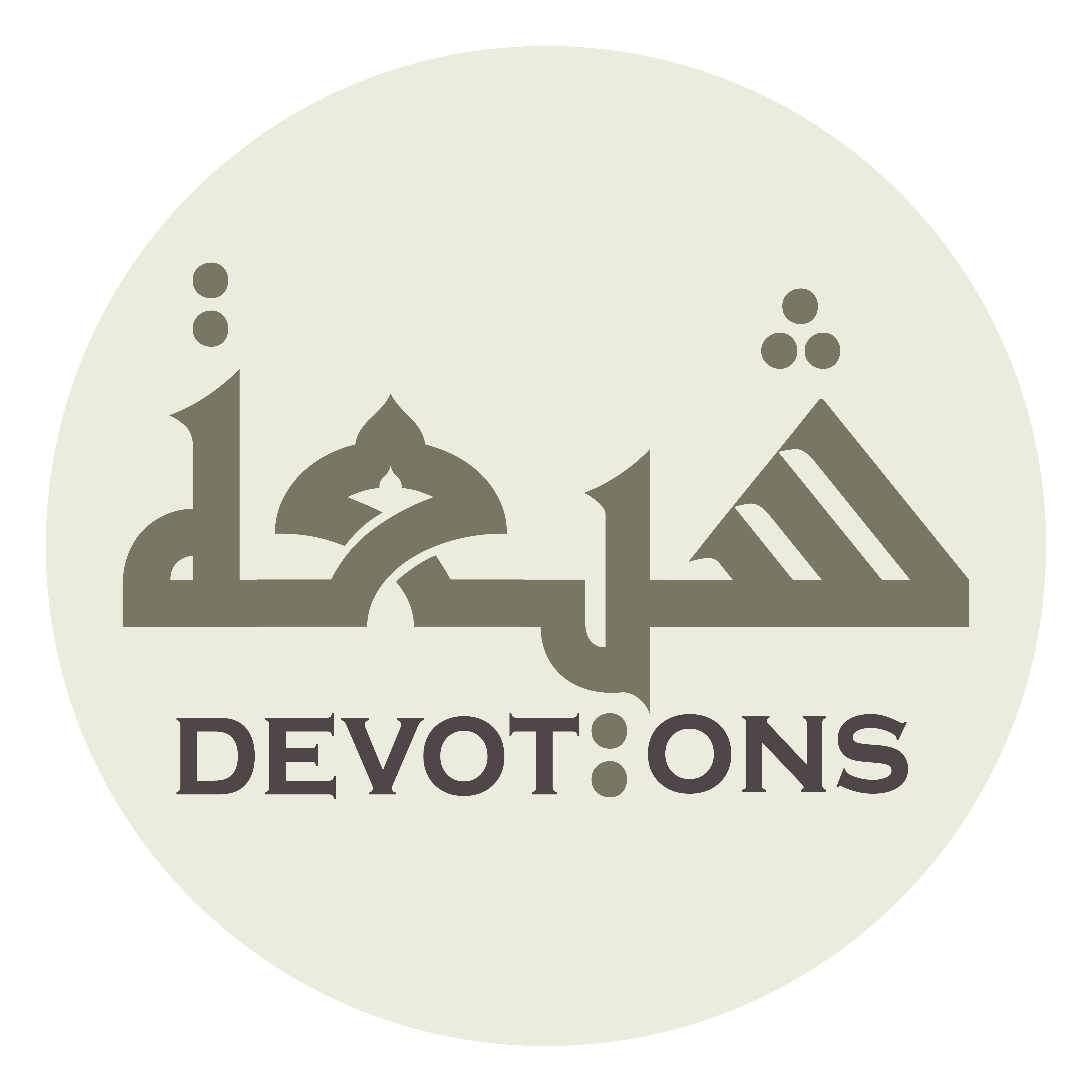 60\100
Dua Jawshan Kabeer
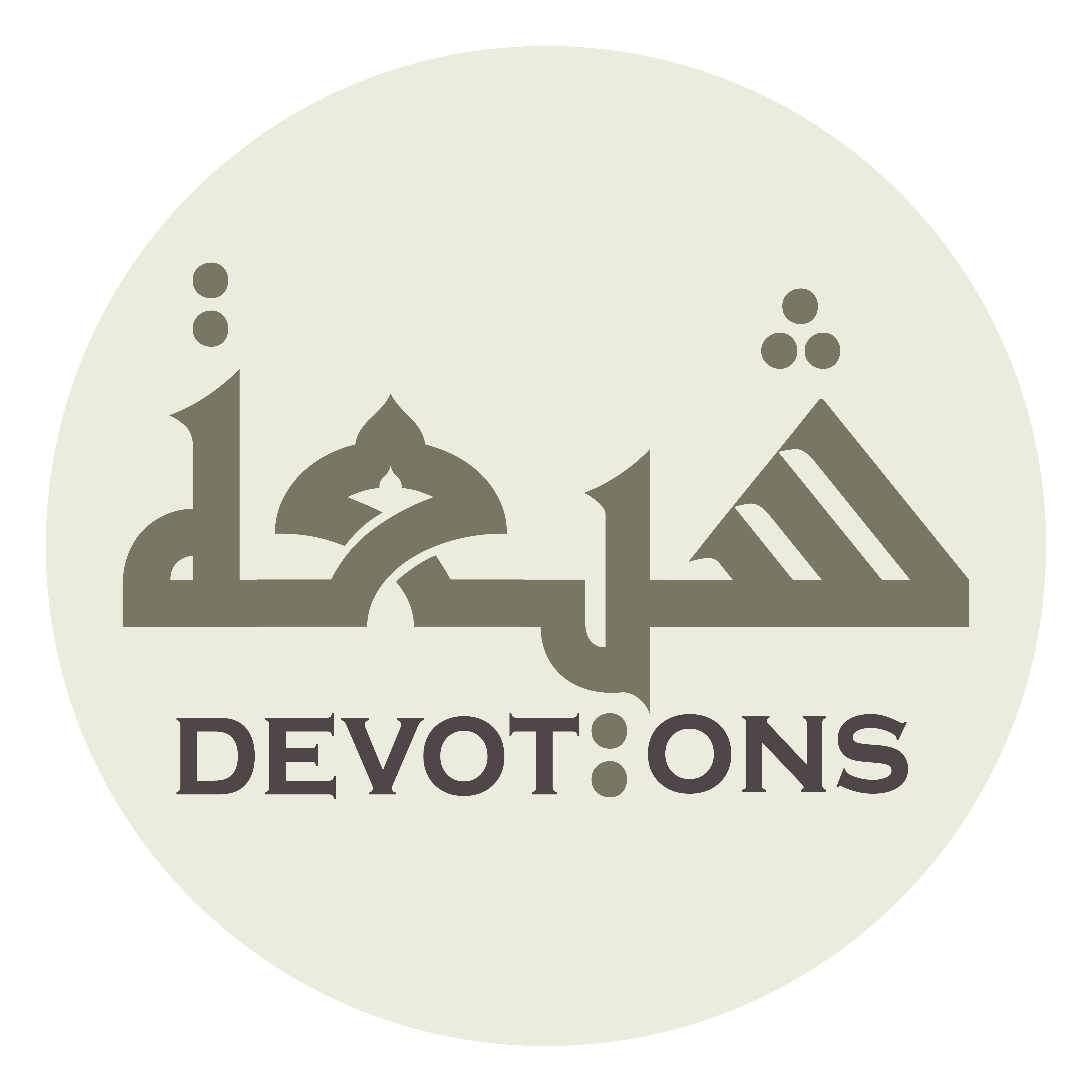 يَا كَافِيَ مَنِ اسْتَكْفَاهُ

yā kāfiya manistakfāh

TO SUCCEED IN VITAL JOBS
Dua Jawshan Kabeer
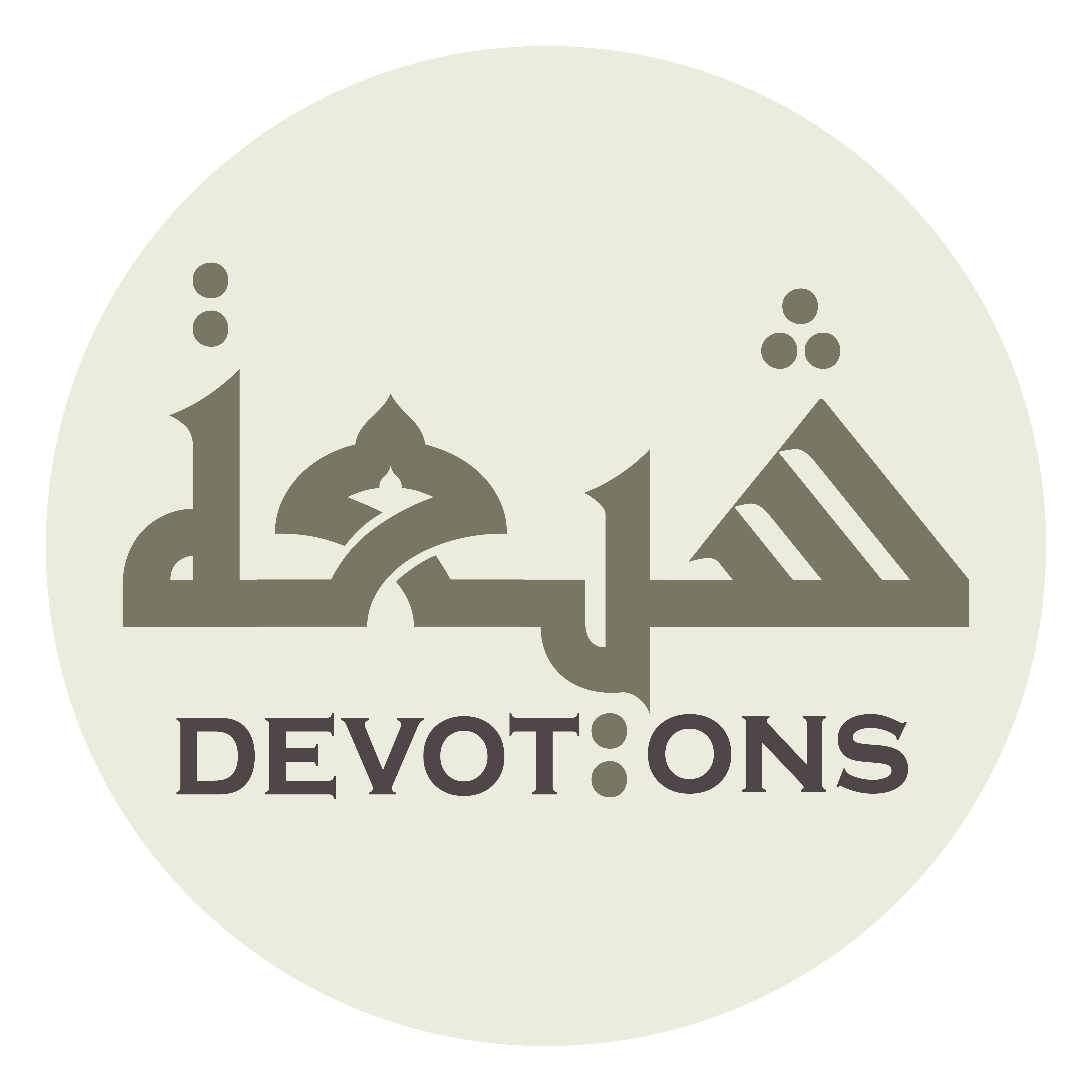 يَا هَادِيَ مَنِ اسْتَهْدَاهُ

yā hādiya manistahdāh

O Sufficer for those who seek sufficiency,
Dua Jawshan Kabeer
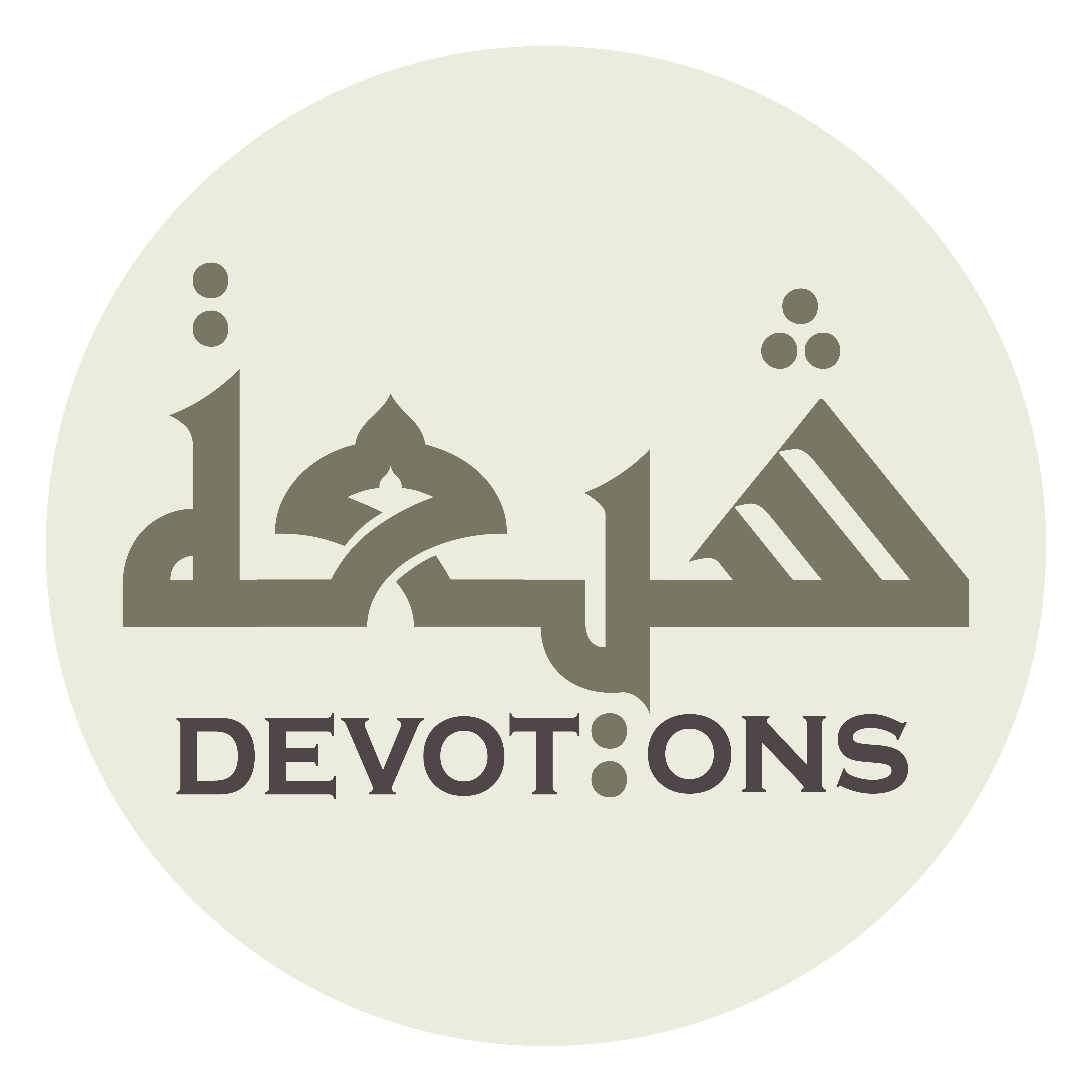 يَا كَالِئَ مَنِ اسْتَكْلاَهُ

yā kāli-a manistaklāh

O Guide for those who seek guidance,
Dua Jawshan Kabeer
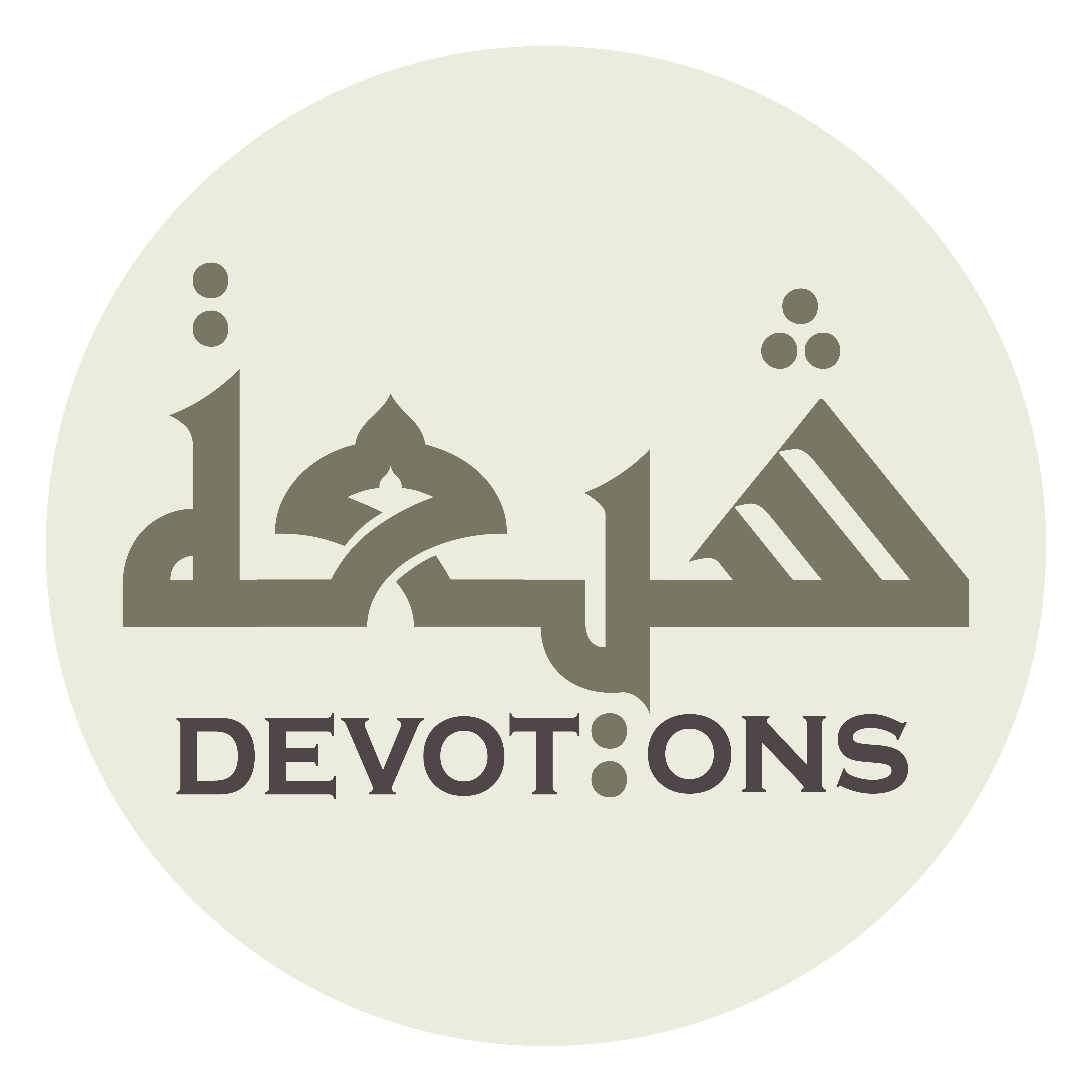 يَا رَاعِيَ مَنِ اسْتَرْعَاهُ

yā rā`iya manistar-`āh

O Protector for those who seek protection,
Dua Jawshan Kabeer
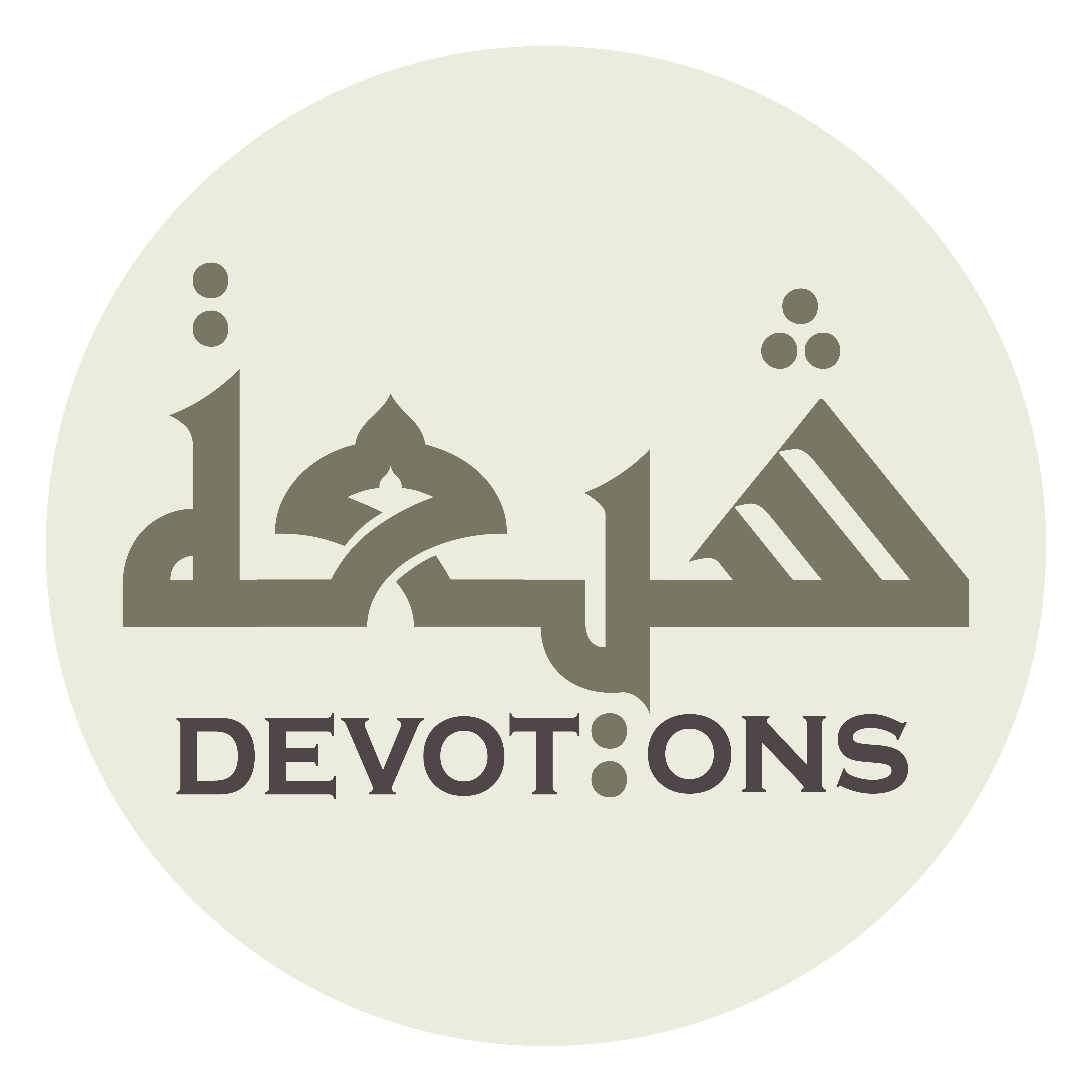 يَا شَافِيَ مَنِ اسْتَشْفَاهُ

yā shāfiya manistashfāh

O Granter for concession to those who seek concession,
Dua Jawshan Kabeer
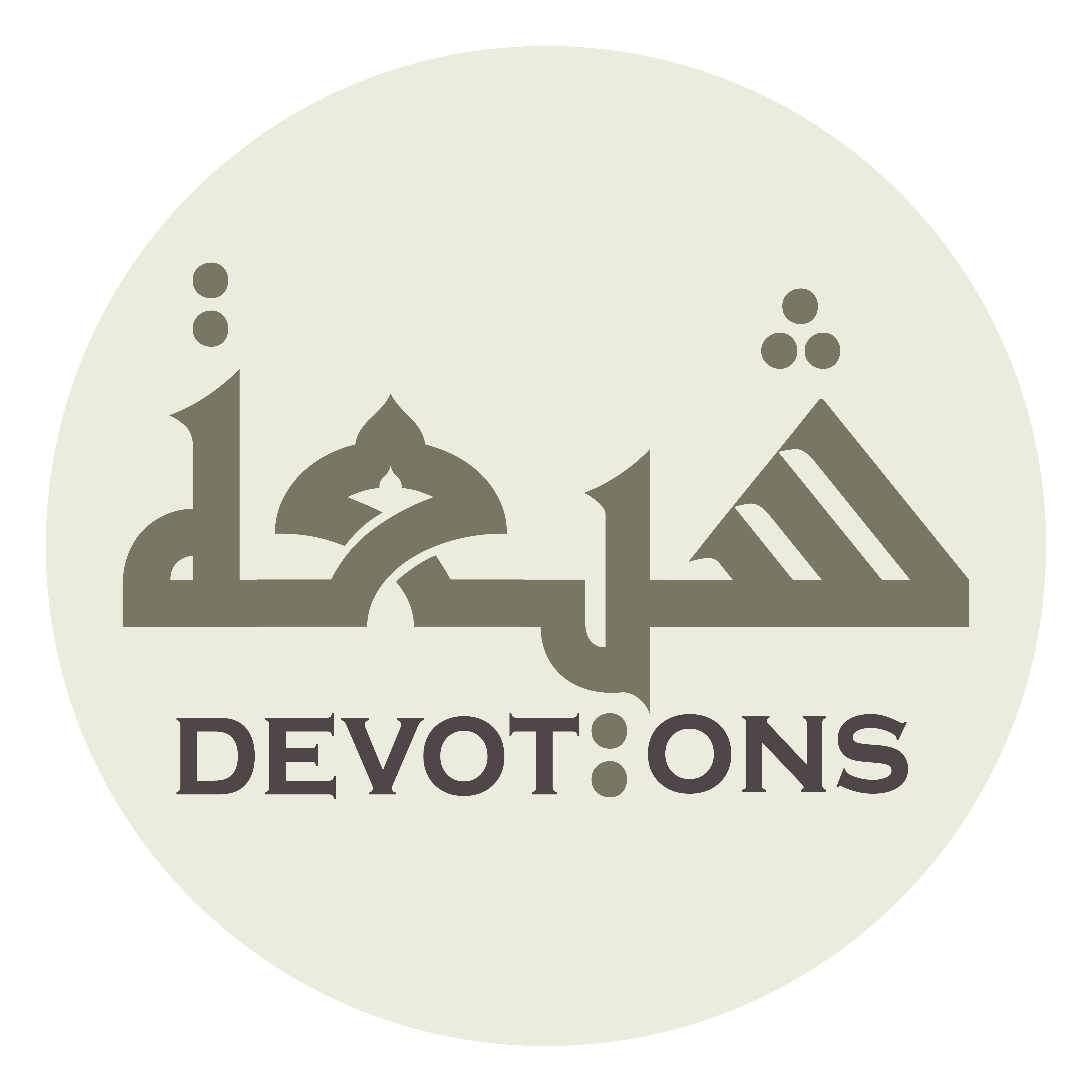 يَا قَاضِيَ مَنِ اسْتَقْضَاهُ

yā qāḍiya manistaqḍāh

O Healer for those who seek cure,
Dua Jawshan Kabeer
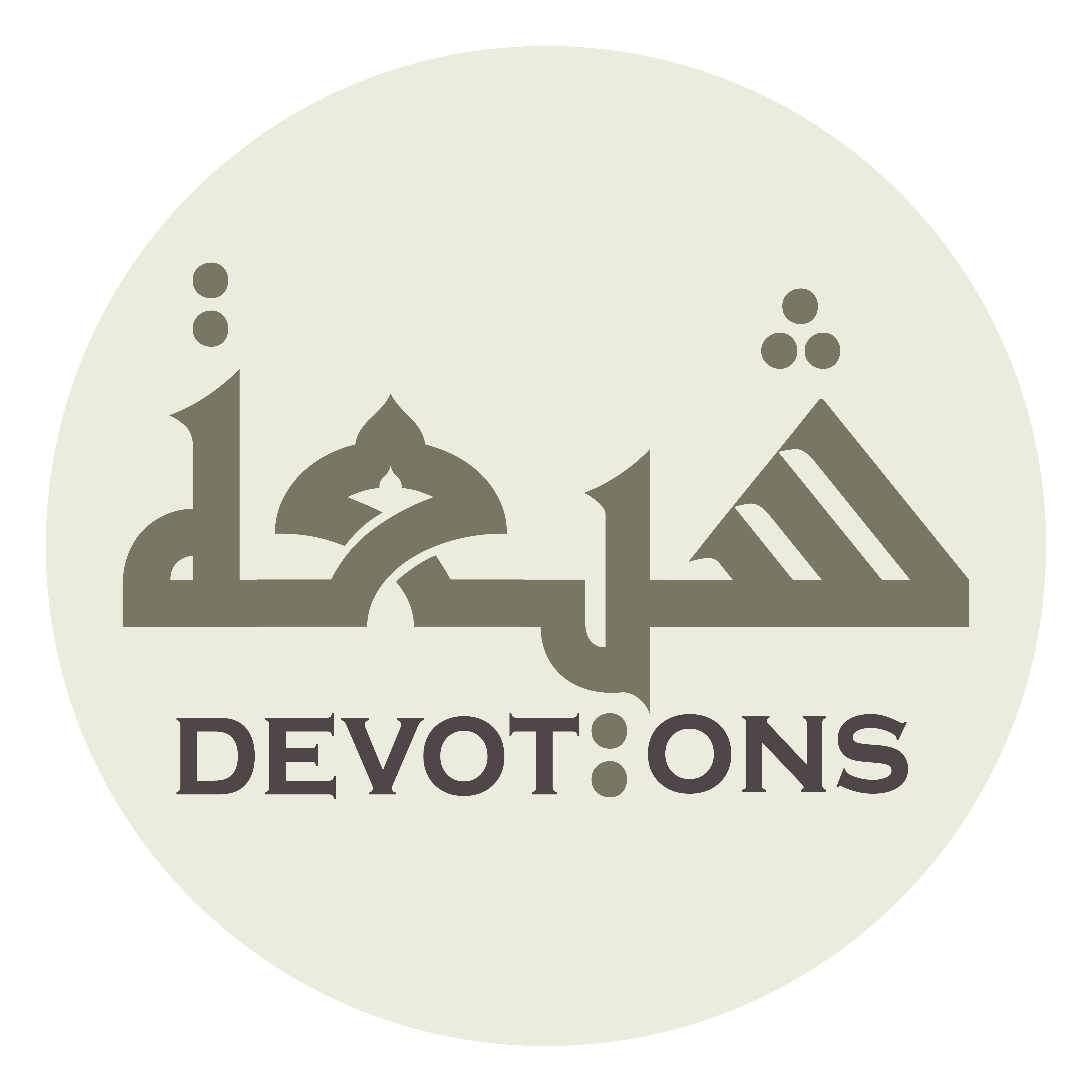 يَا مُغْنِيَ مَنِ اسْتَغْنَاهُ

yā mughniya manistaghnāh

O Just One for those who seek justice,
Dua Jawshan Kabeer
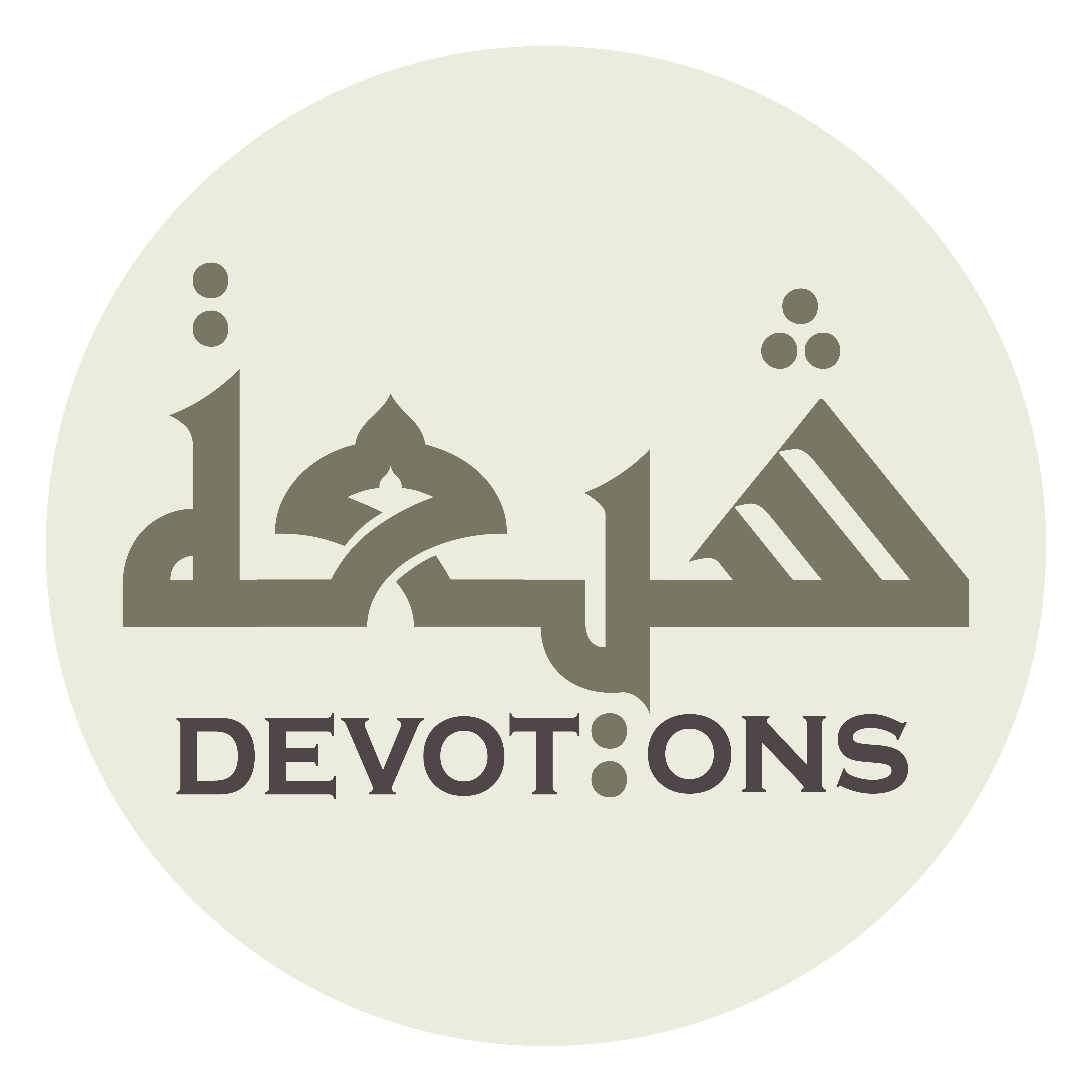 يَا مُوفِيَ مَنِ اسْتَوْفَاهُ

yā mūfiya manistawfāh

O Bestower of wealth for those who seek wealth,
Dua Jawshan Kabeer
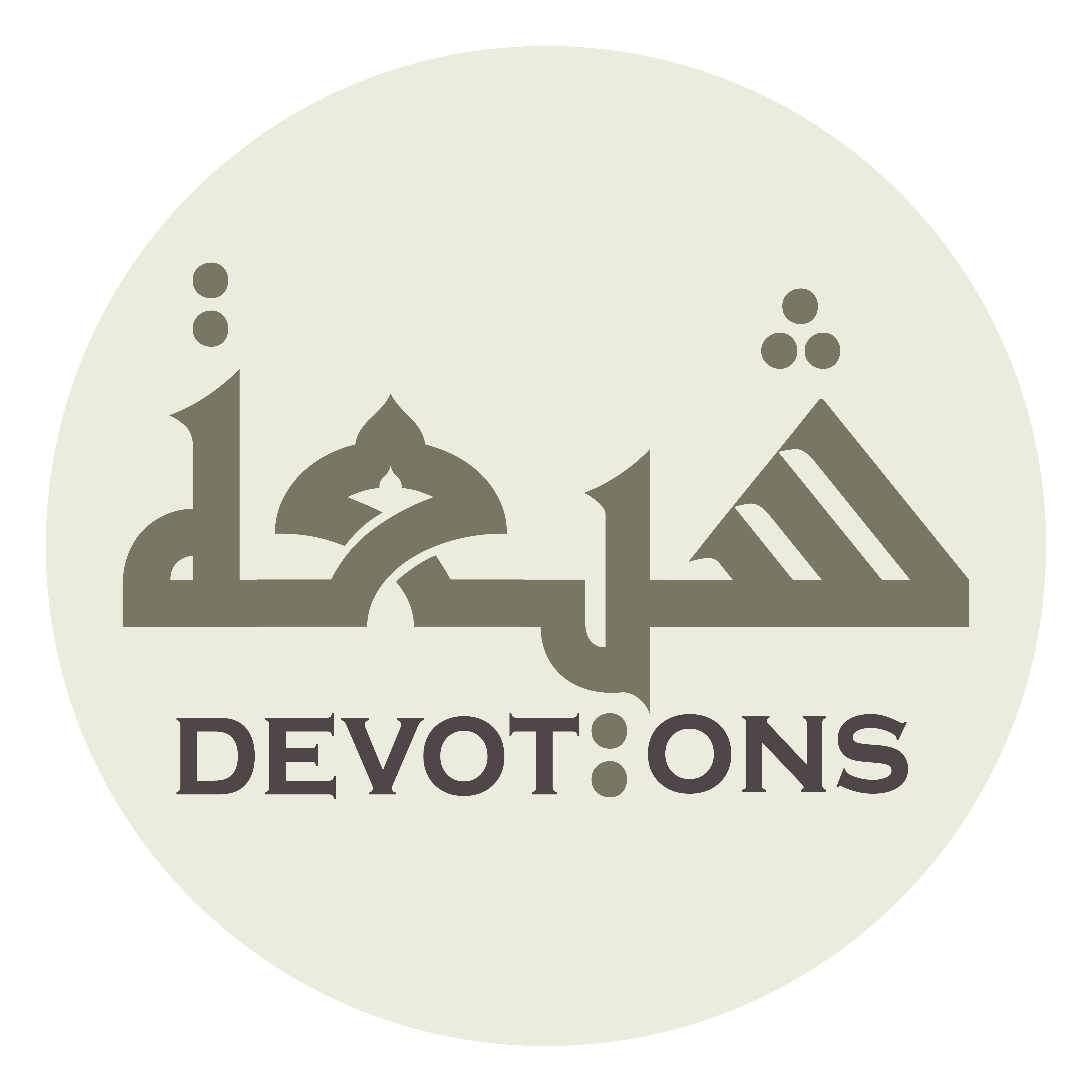 يَا مُقَوِّيَ مَنِ اسْتَقْوَاهُ

yā muqawwiya manistaqwāh

O Fulfiller of promises for those who seek fulfillment,
Dua Jawshan Kabeer
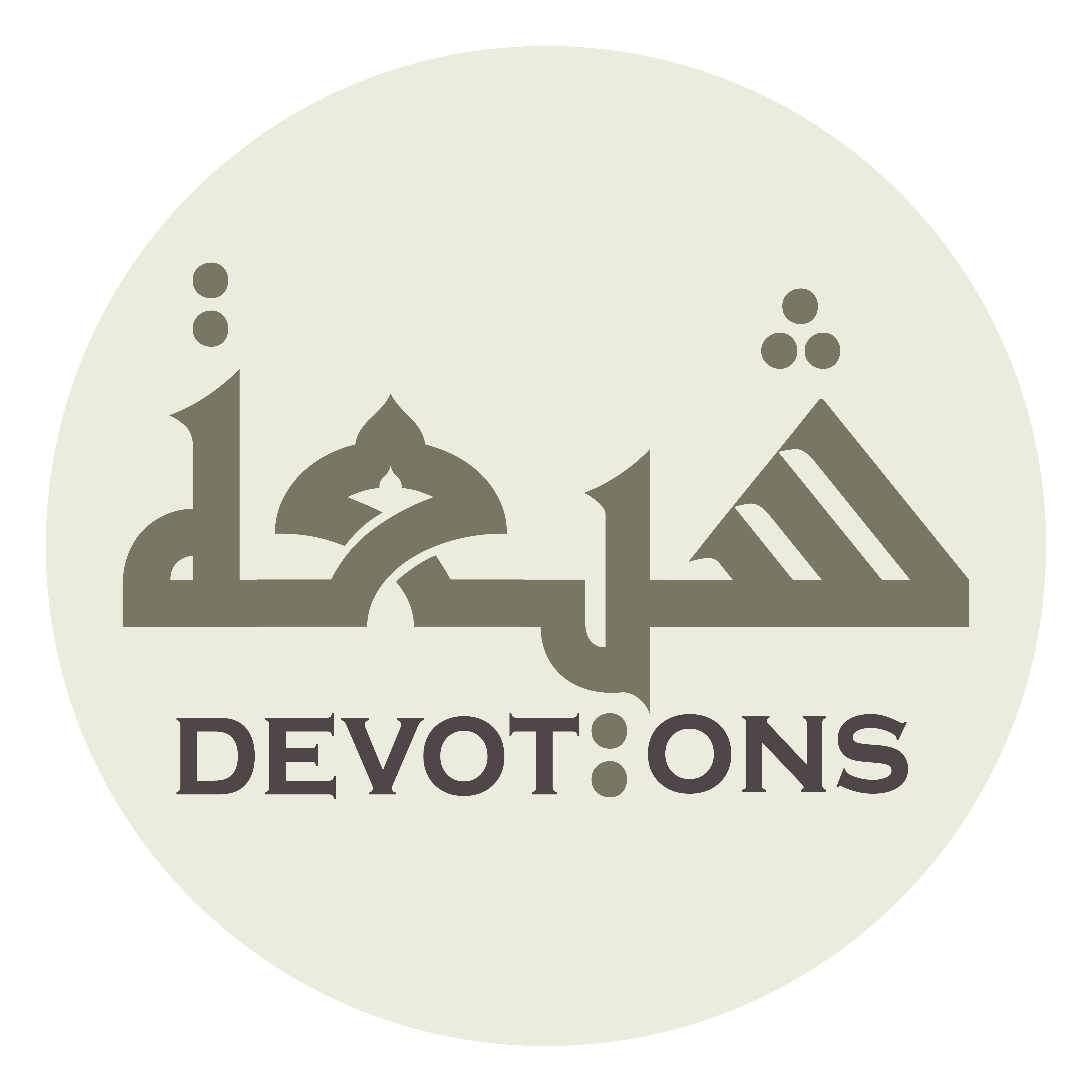 يَا وَلِيَّ مَنِ اسْتَوْلاَهُ

yā waliyya manistawlāh

O Granter of strength for those who seek strength,
Dua Jawshan Kabeer
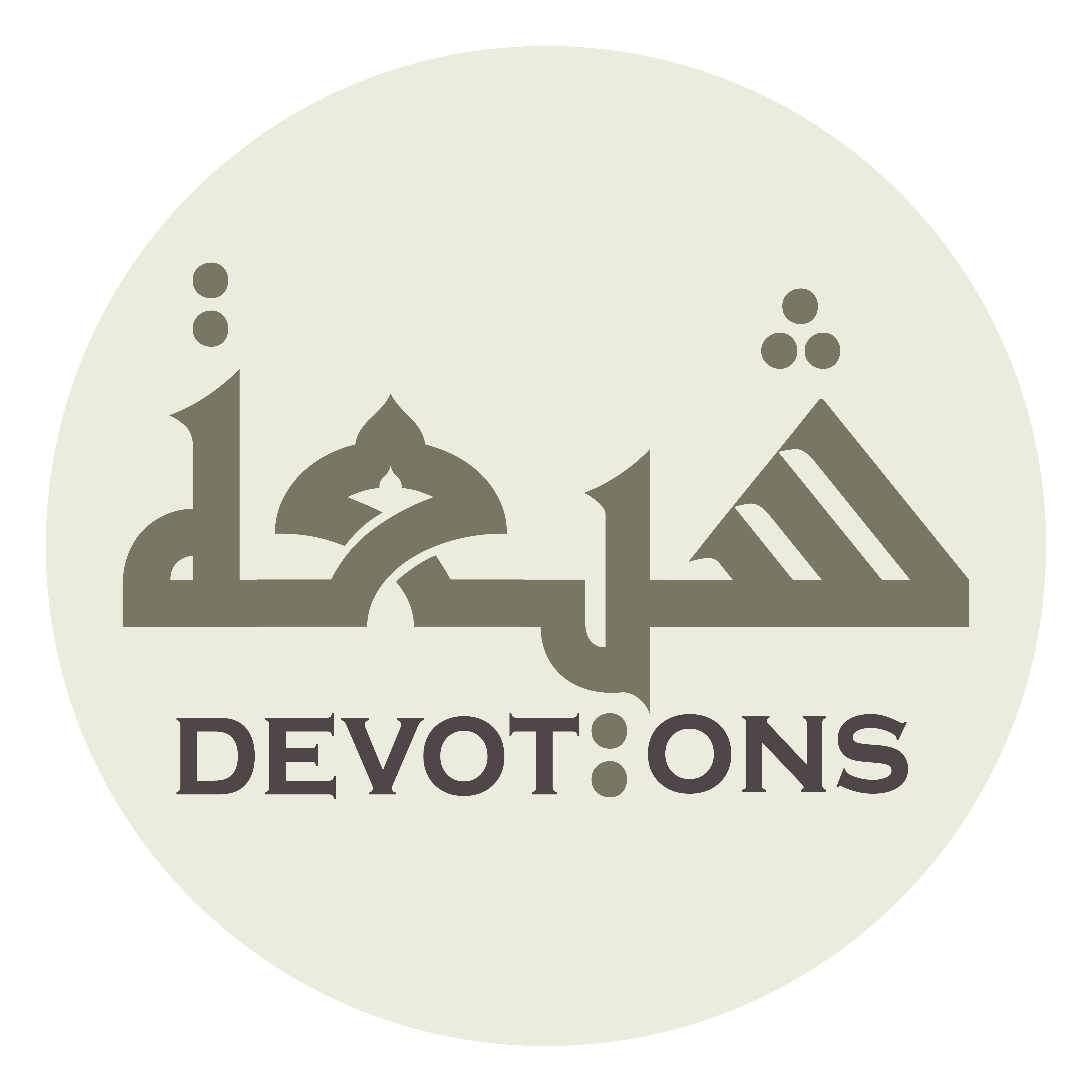 سُبْحَانَكَ يَا لَا إِلٰهَ إِلَّا اَنْتَ

subḥānaka yā lā ilāha illā ant

O Aider of those who seek aid.
Dua Jawshan Kabeer
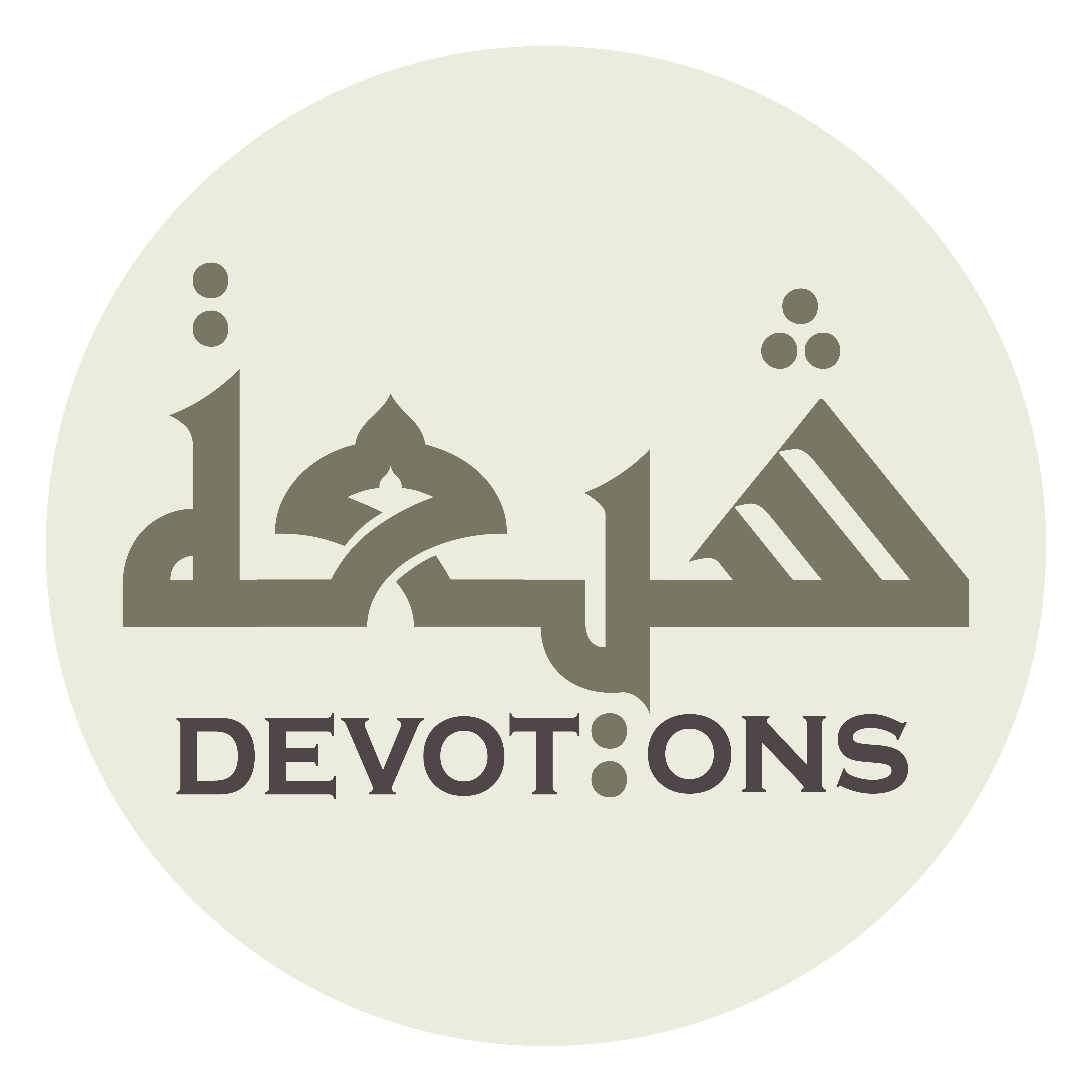 اَلغَوْثَ، اَلغَوْثَ

al ghawth, al ghawth

Praise be to You, there is no god but You,
Dua Jawshan Kabeer
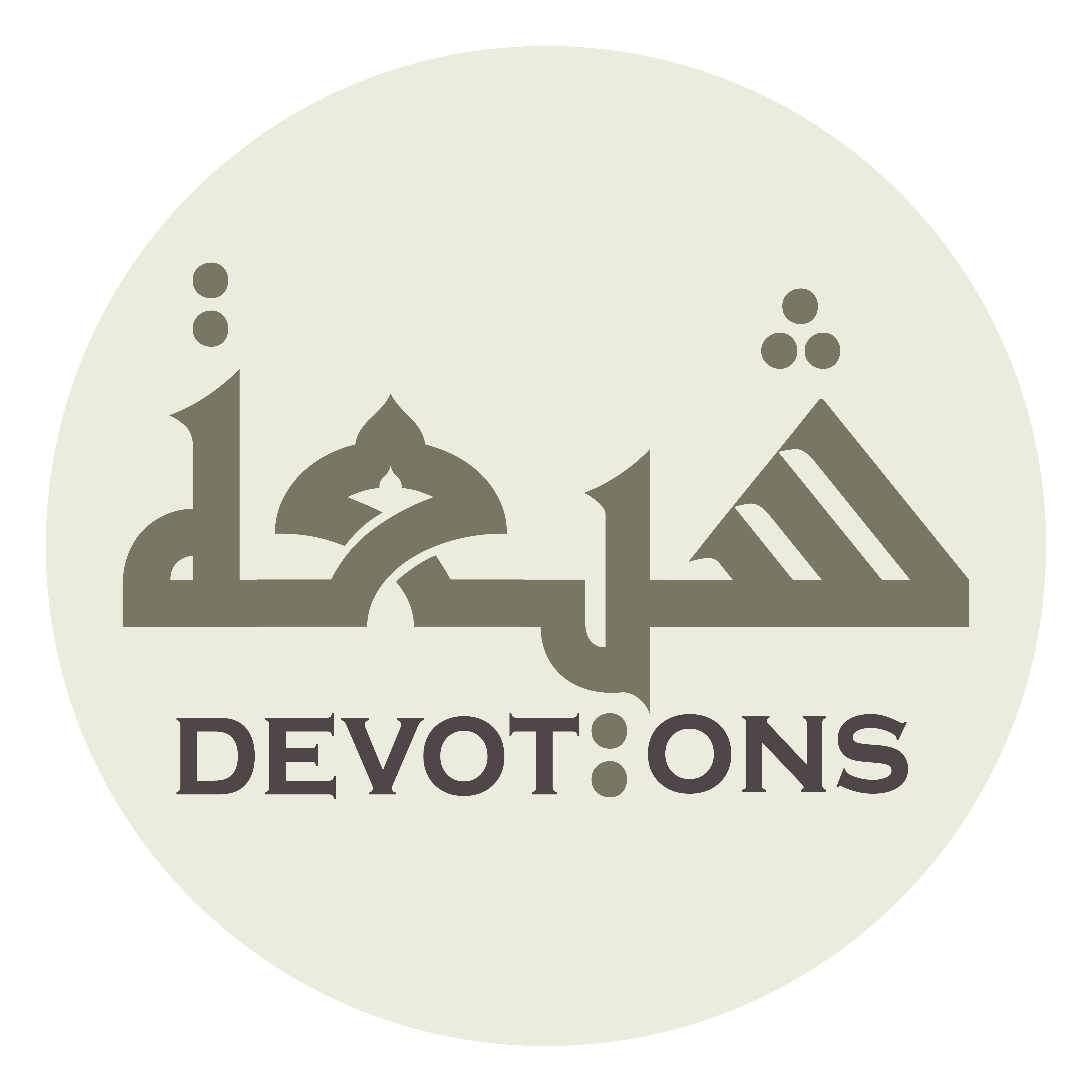 خَلِّصْنَا مِنَ النَّارِ يَا رَبِّ

khalliṣnā minan nāri yā rabb

[I beseech you for] relief, relief
Dua Jawshan Kabeer
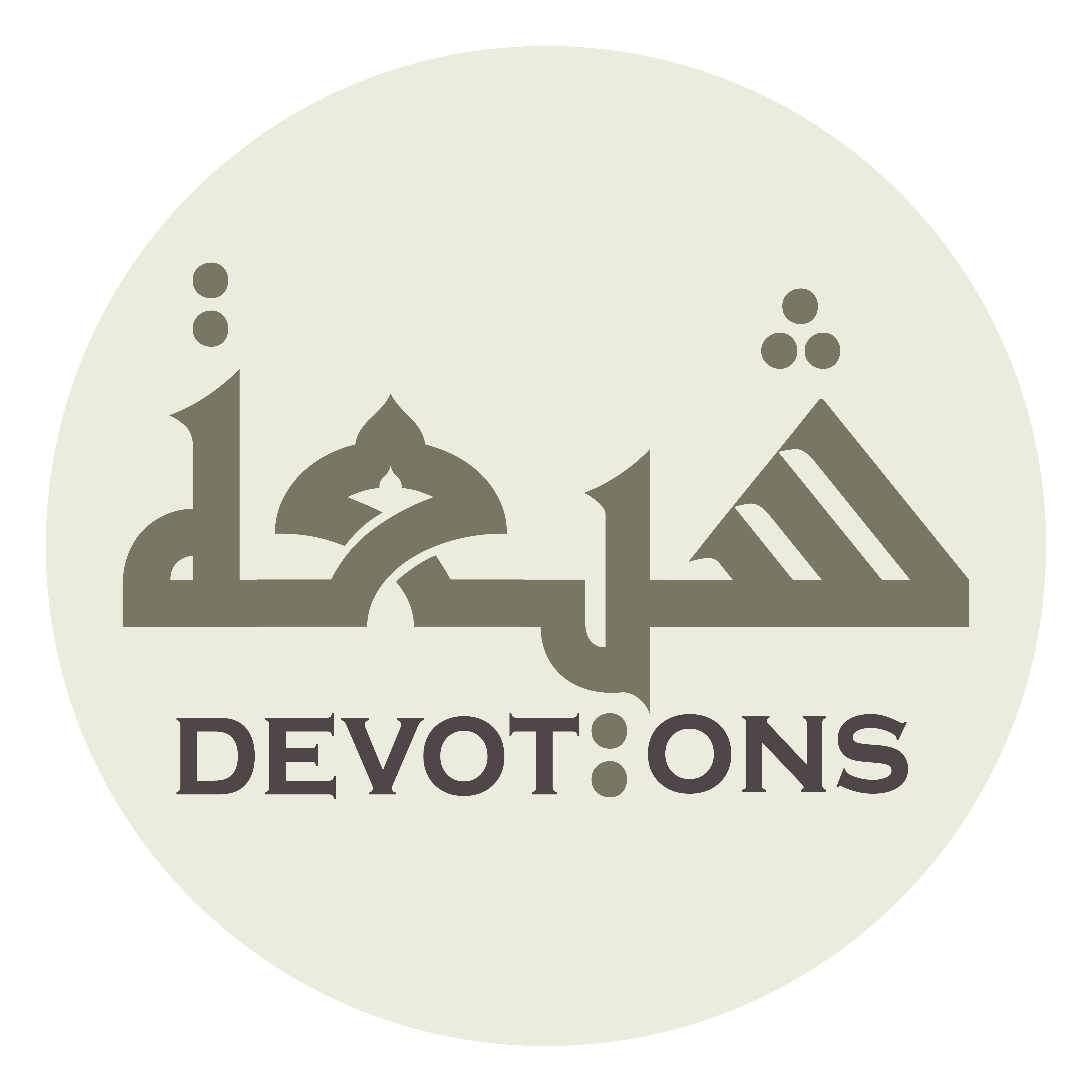 Protect us from the Fire, O Lord.
Dua Jawshan Kabeer
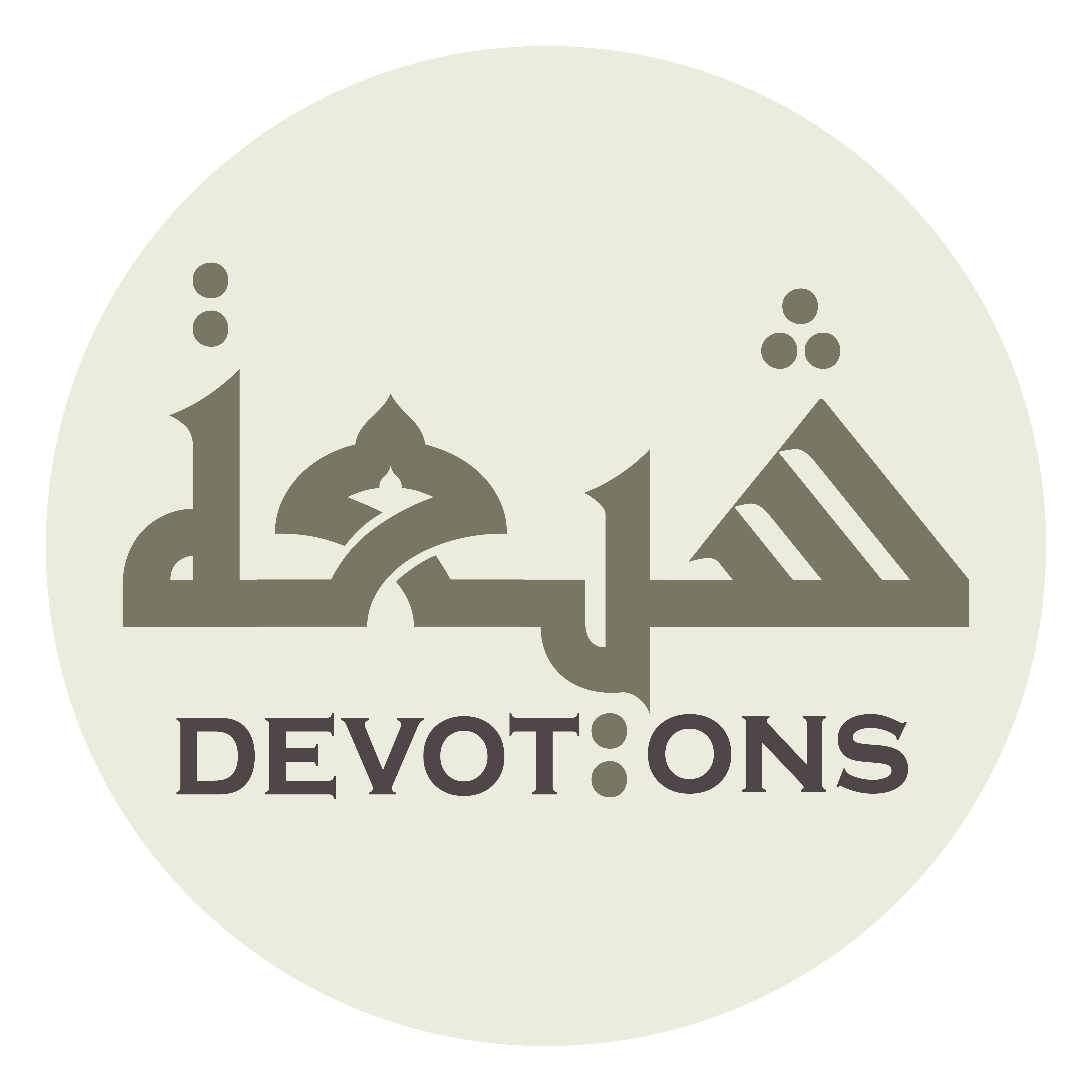 61\100
Dua Jawshan Kabeer
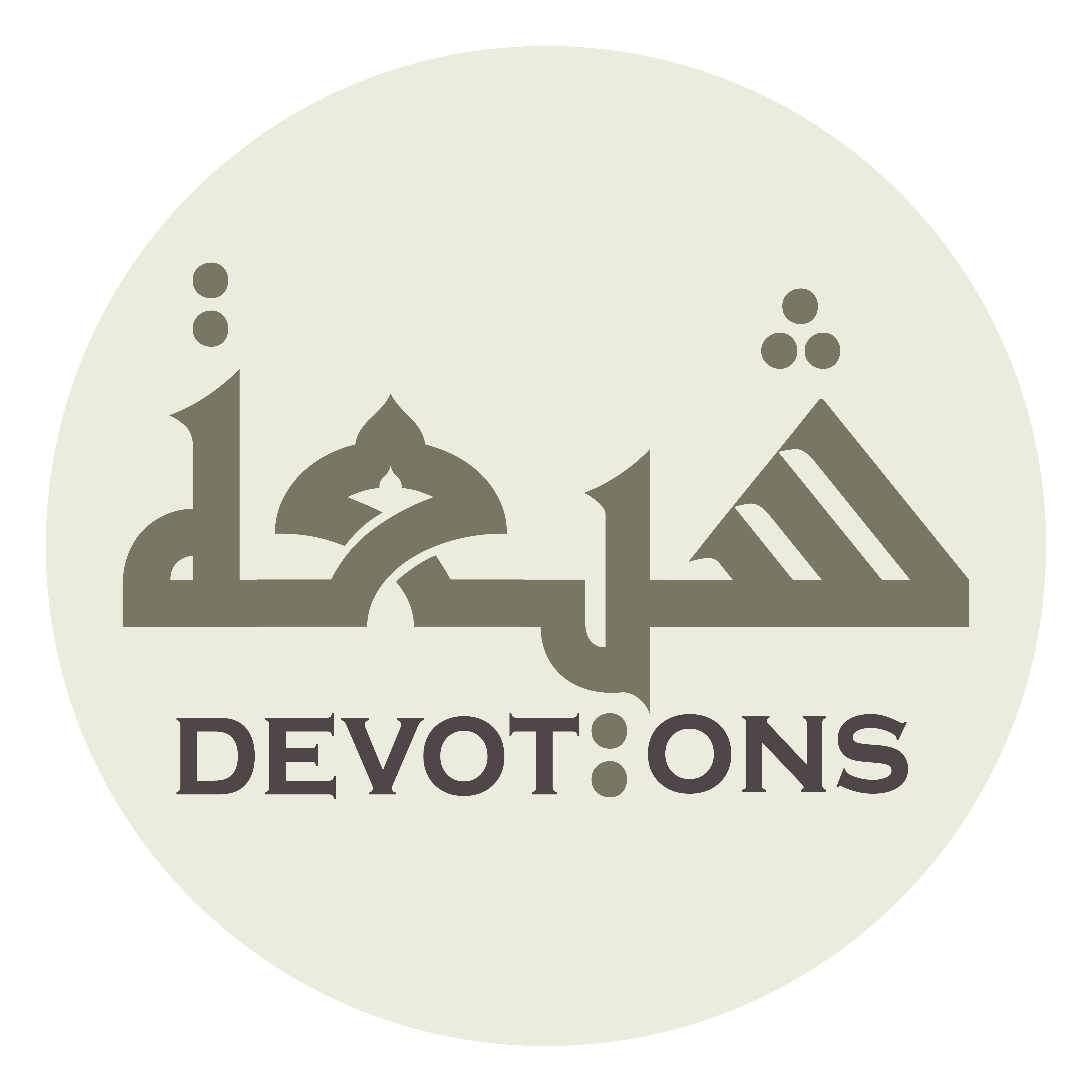 اَللّٰهُمَّ إِنِّي أَسْأَلُكَ بِاسْمِكَ

allāhumma innī as-aluka bismik

TO SEEK TRANQUILLITY
Dua Jawshan Kabeer
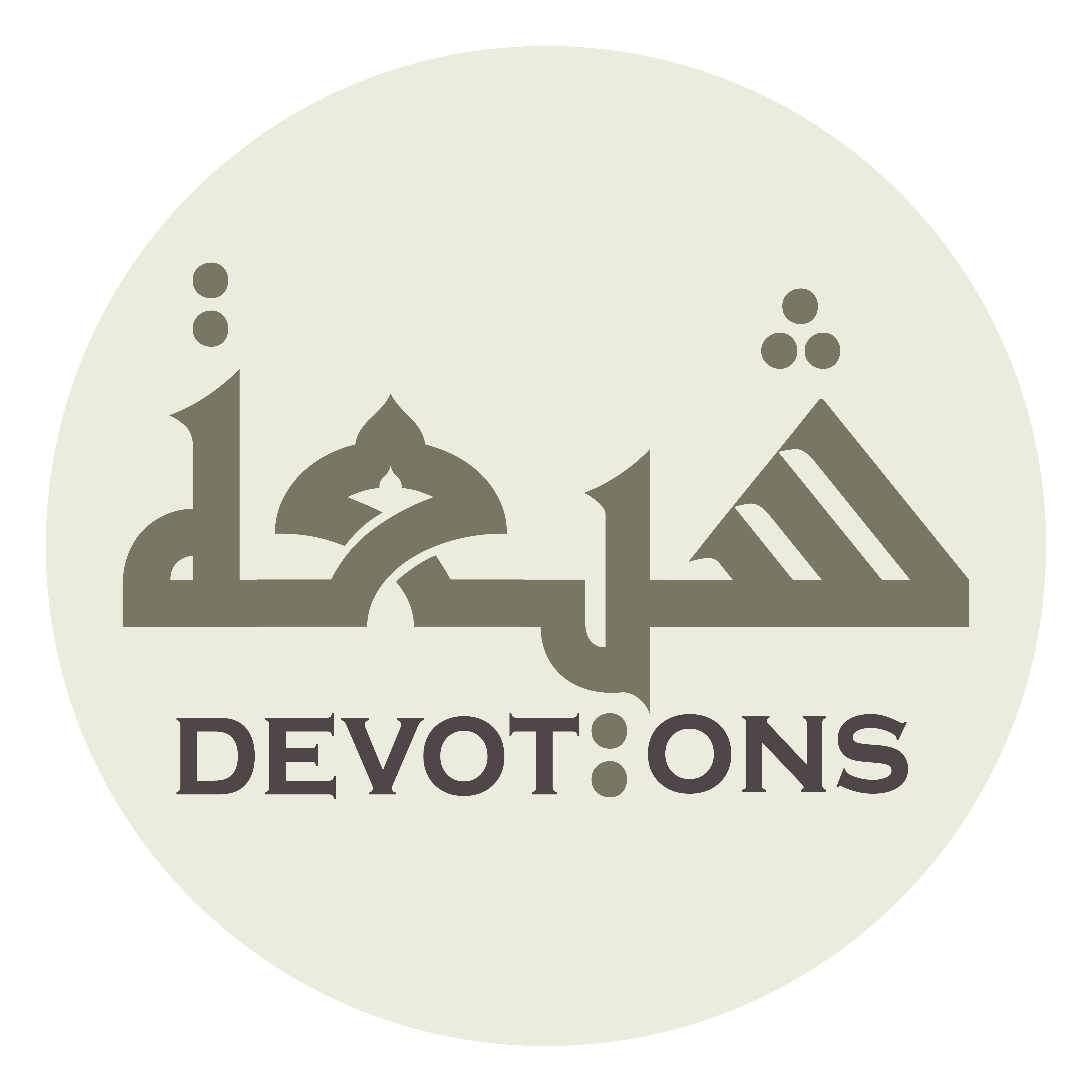 يَا خَالِقُ يَا رَازِقُ

yā khāliqu yā rāziq

O Allah, verily I entreat You in Your name:
Dua Jawshan Kabeer
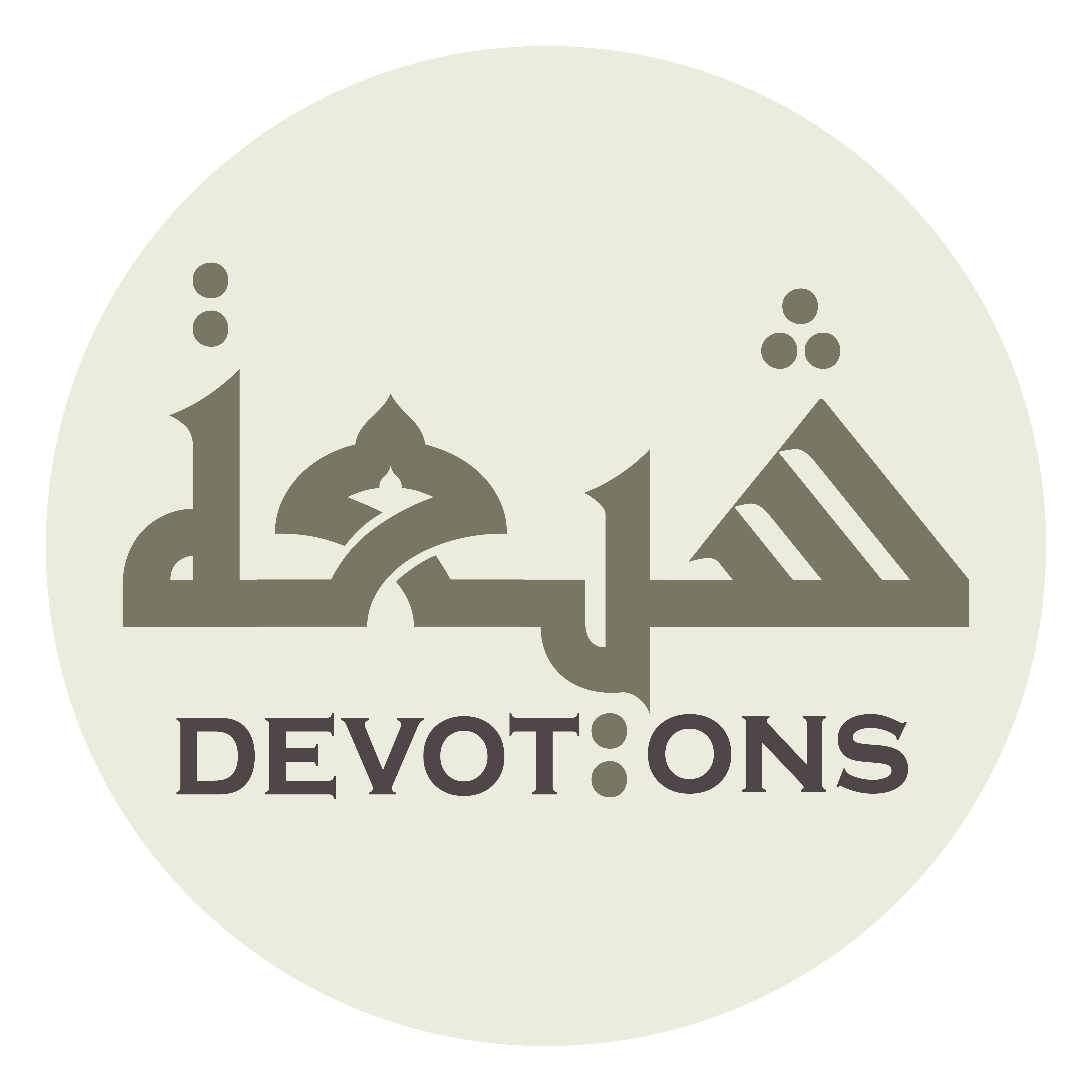 يَا نَاطِقُ يَا صَادِقُ

yā nāṭiqu yā ṣādiq

O Creator, O Provider of sustenance,
Dua Jawshan Kabeer
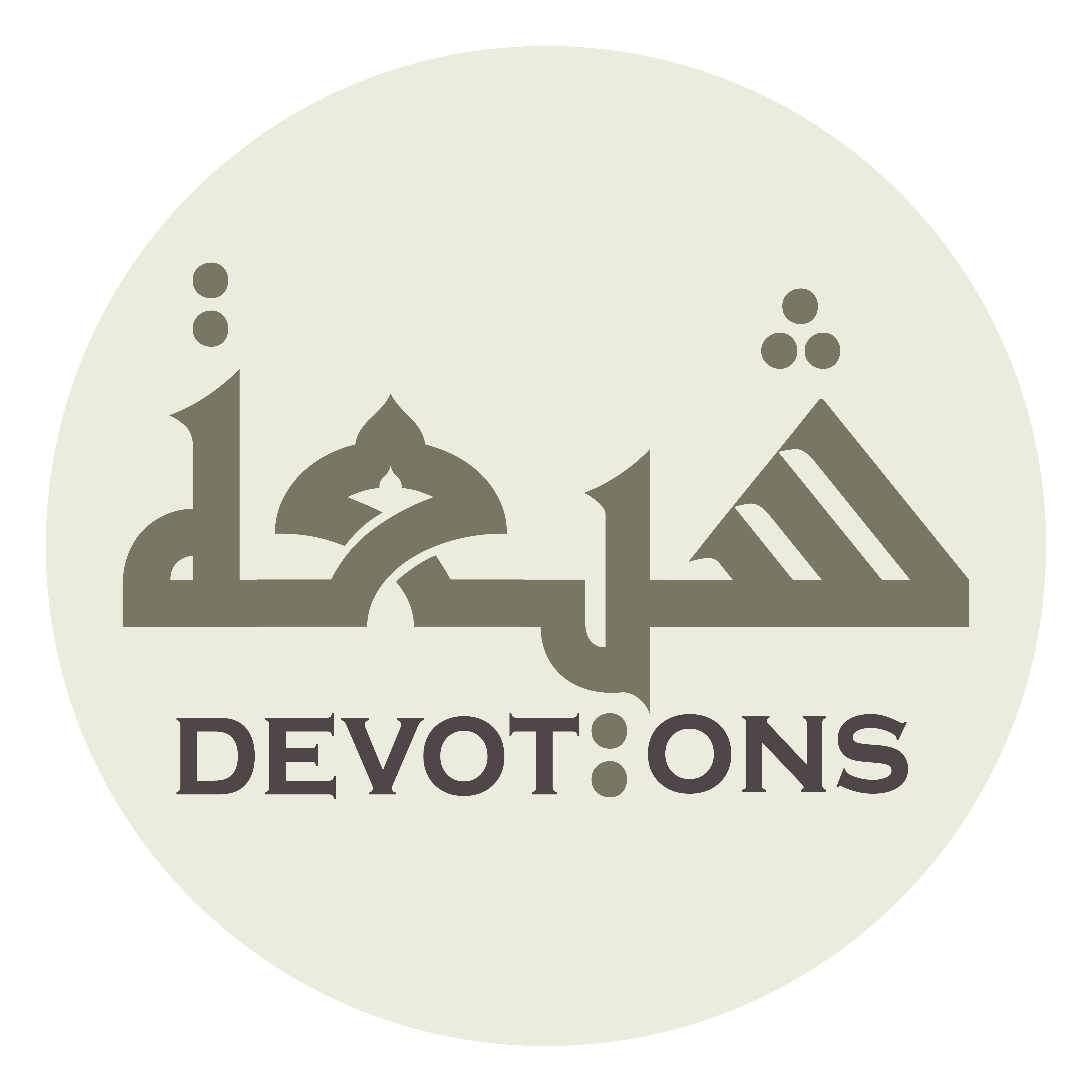 يَا فَالِقُ يَا فَارِقُ

yā fāliqu yā fāriq

O Creator of speech, O Truthful,
Dua Jawshan Kabeer
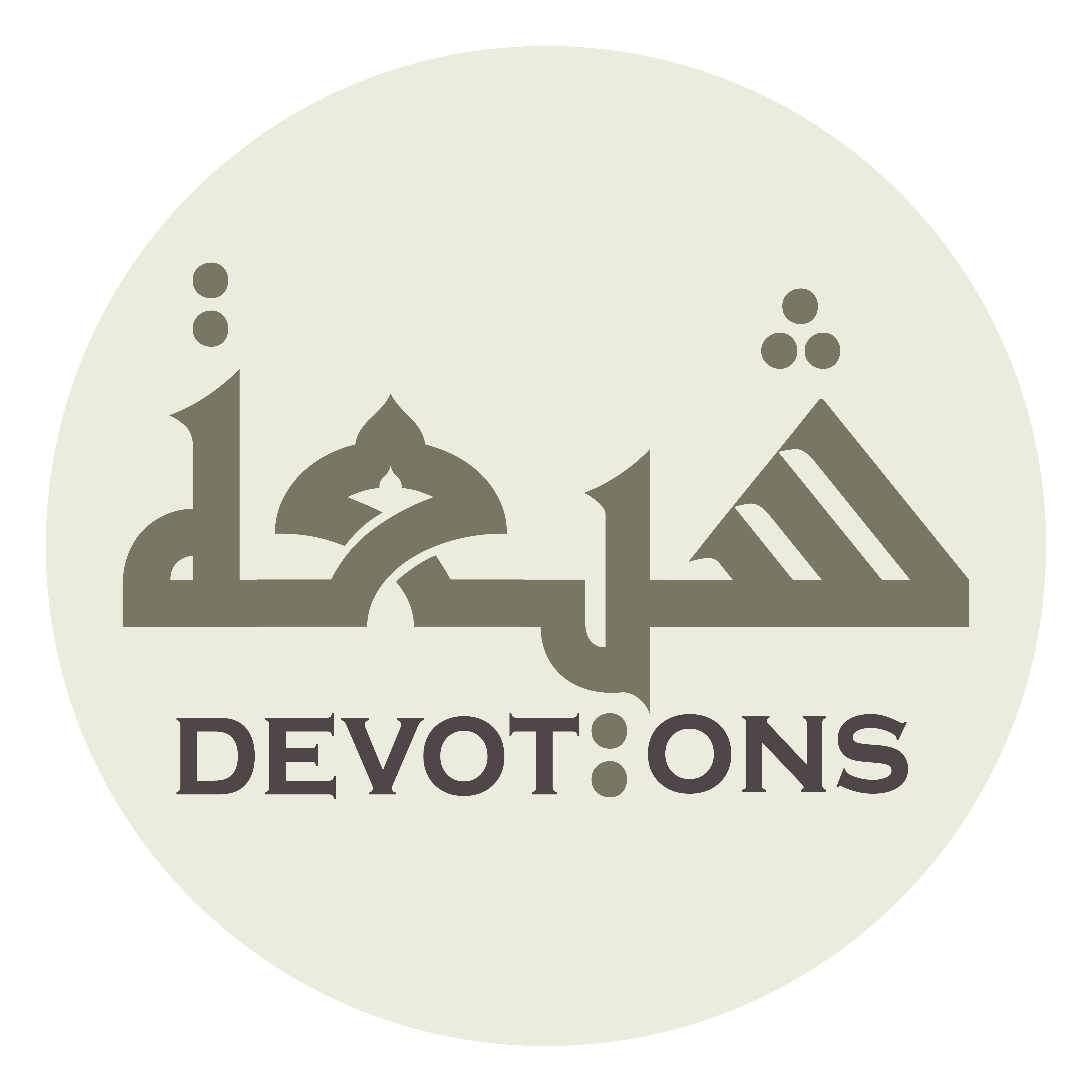 يَا فَاتِقُ يَا رَاتِقُ

yā fātiqu yā rātiq

O Splitter, O Separator,
Dua Jawshan Kabeer
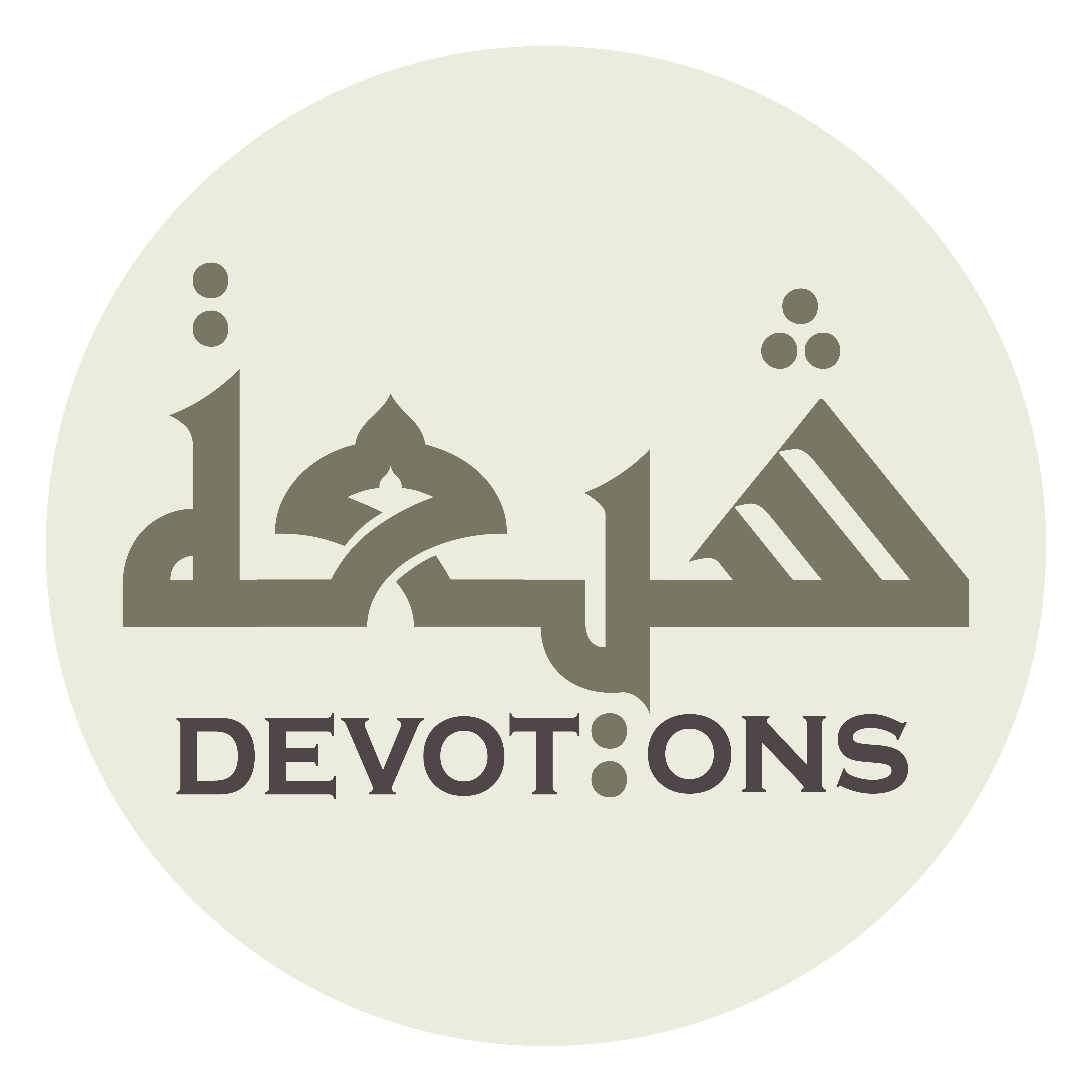 يَا سَابِقُ يَا سَامِقُ

yā sābiqu yā sāmiq

O Breaker, O Combiner,
Dua Jawshan Kabeer
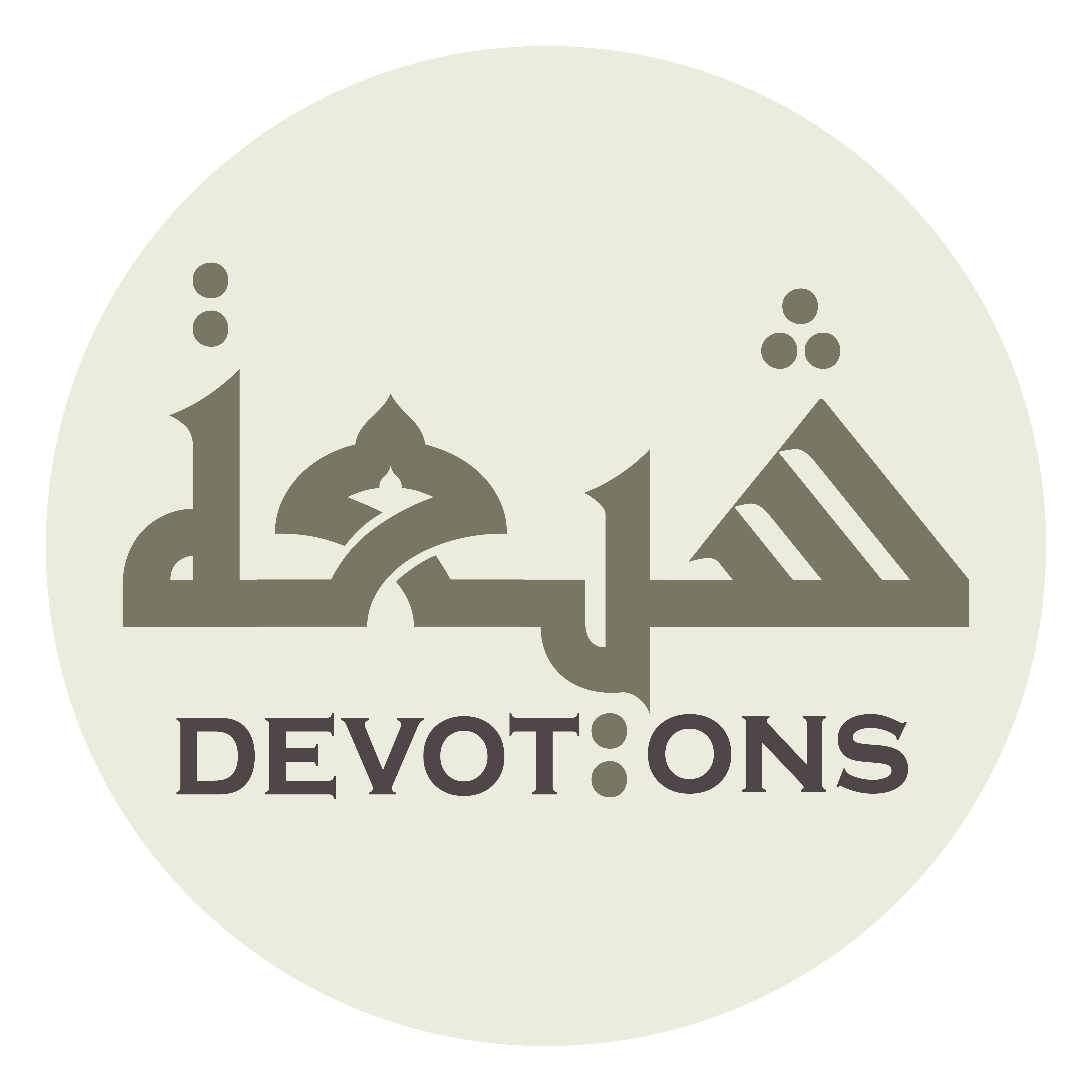 سُبْحَانَكَ يَا لَا إِلٰهَ إِلَّا اَنْتَ

subḥānaka yā lā ilāha illā ant

O Foremost, O Most High.
Dua Jawshan Kabeer
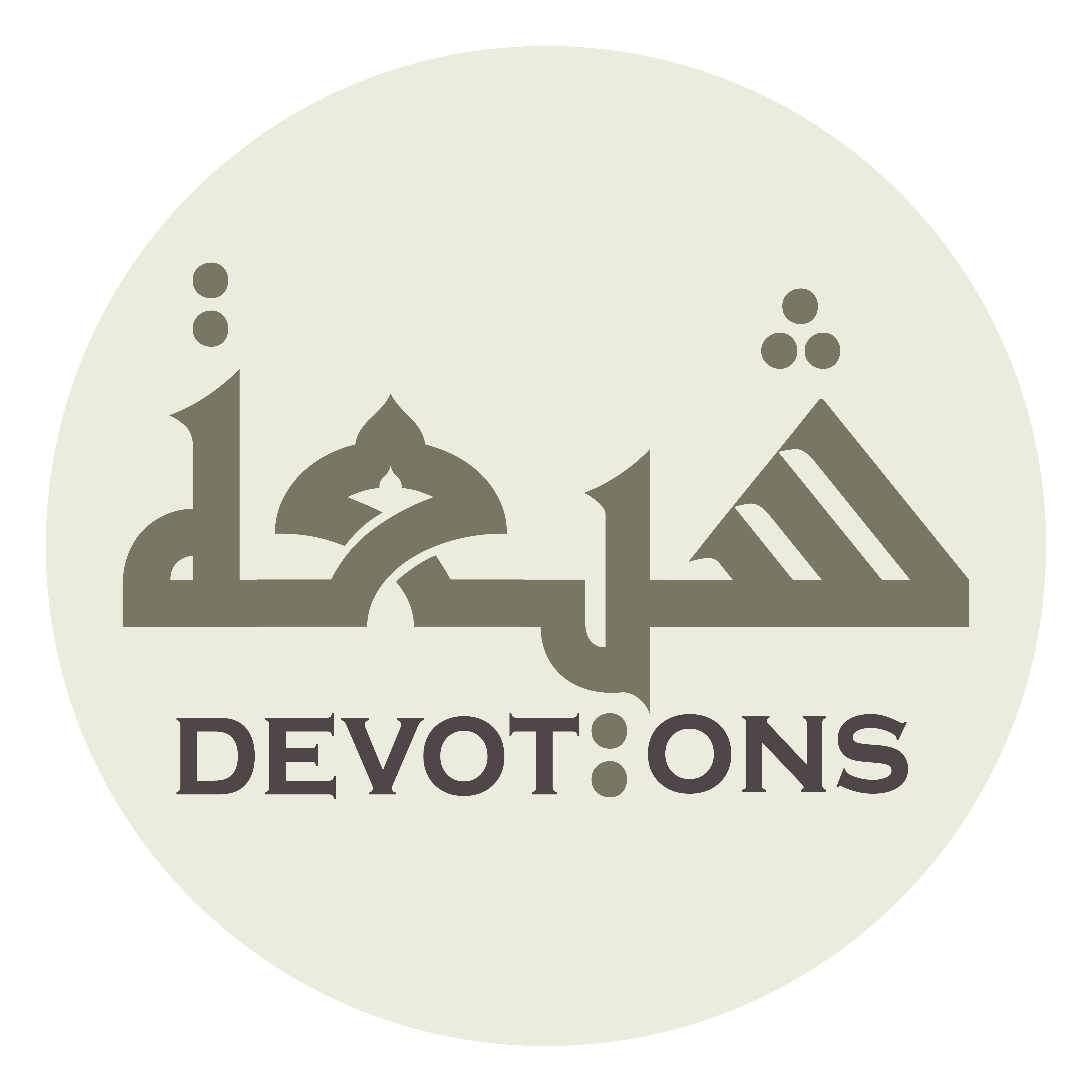 اَلغَوْثَ، اَلغَوْثَ

al ghawth, al ghawth

Praise be to You, there is no god but You,
Dua Jawshan Kabeer
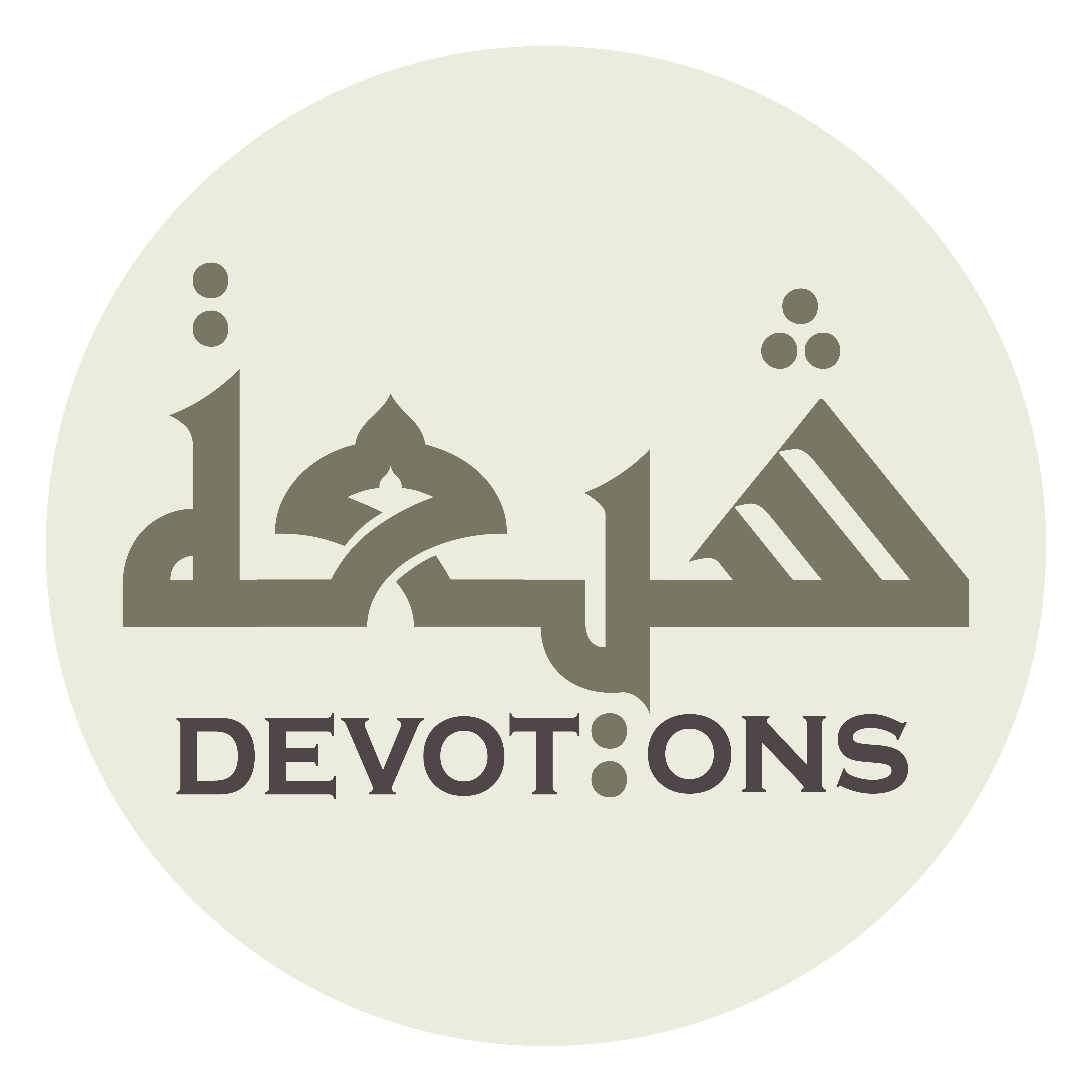 خَلِّصْنَا مِنَ النَّارِ يَا رَبِّ

khalliṣnā minan nāri yā rabb

[I beseech you for] relief, relief
Dua Jawshan Kabeer
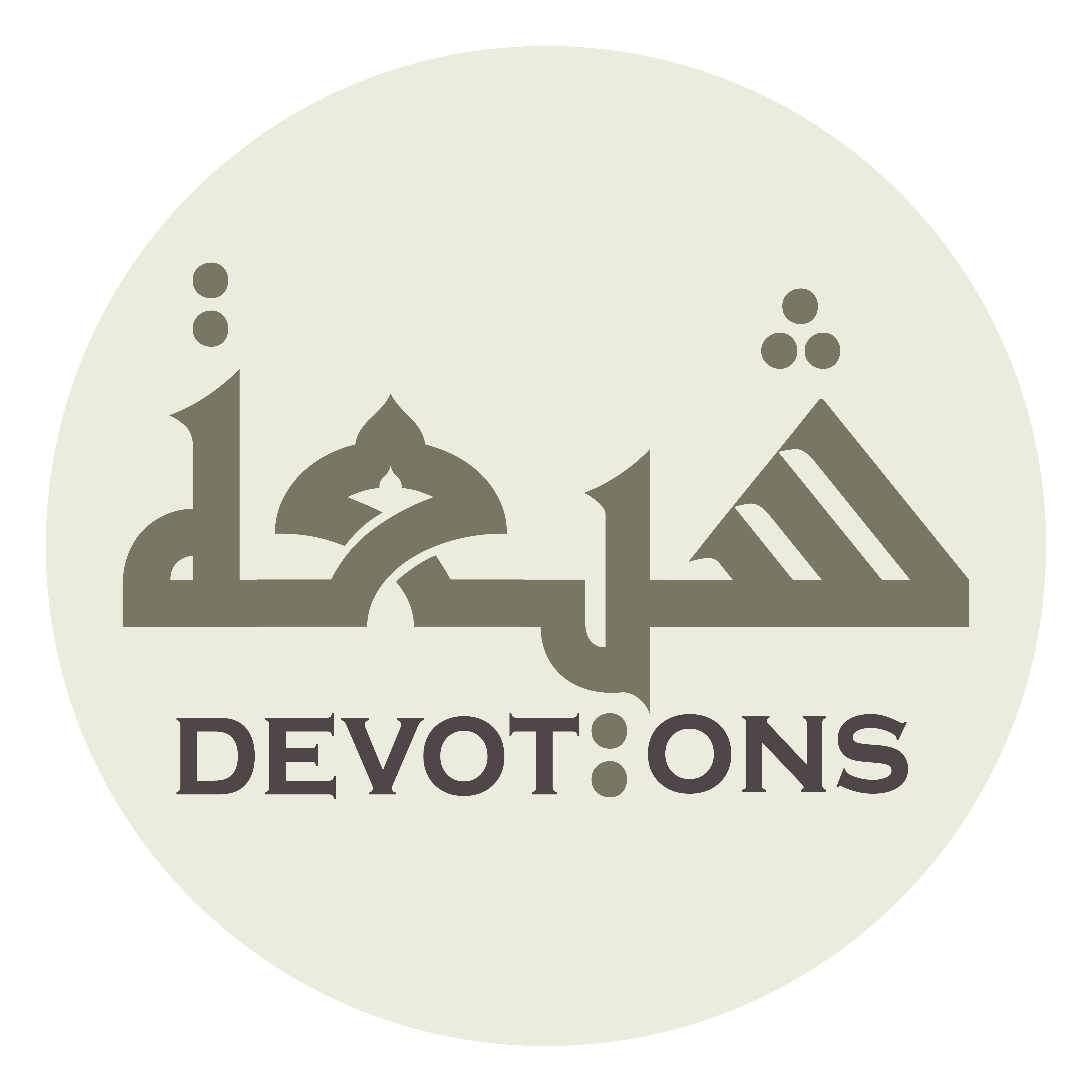 Protect us from the Fire, O Lord.
Dua Jawshan Kabeer
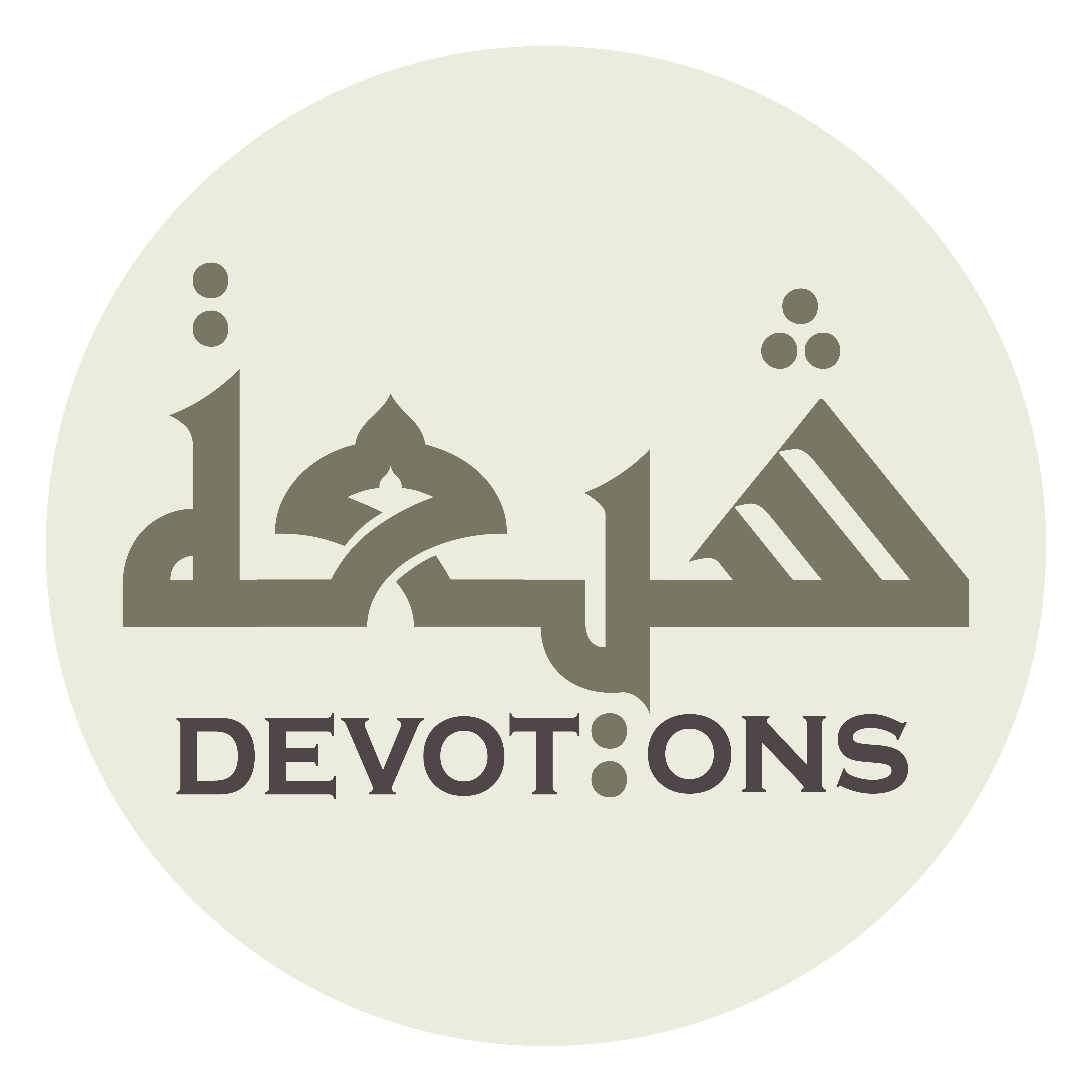 62\100
Dua Jawshan Kabeer
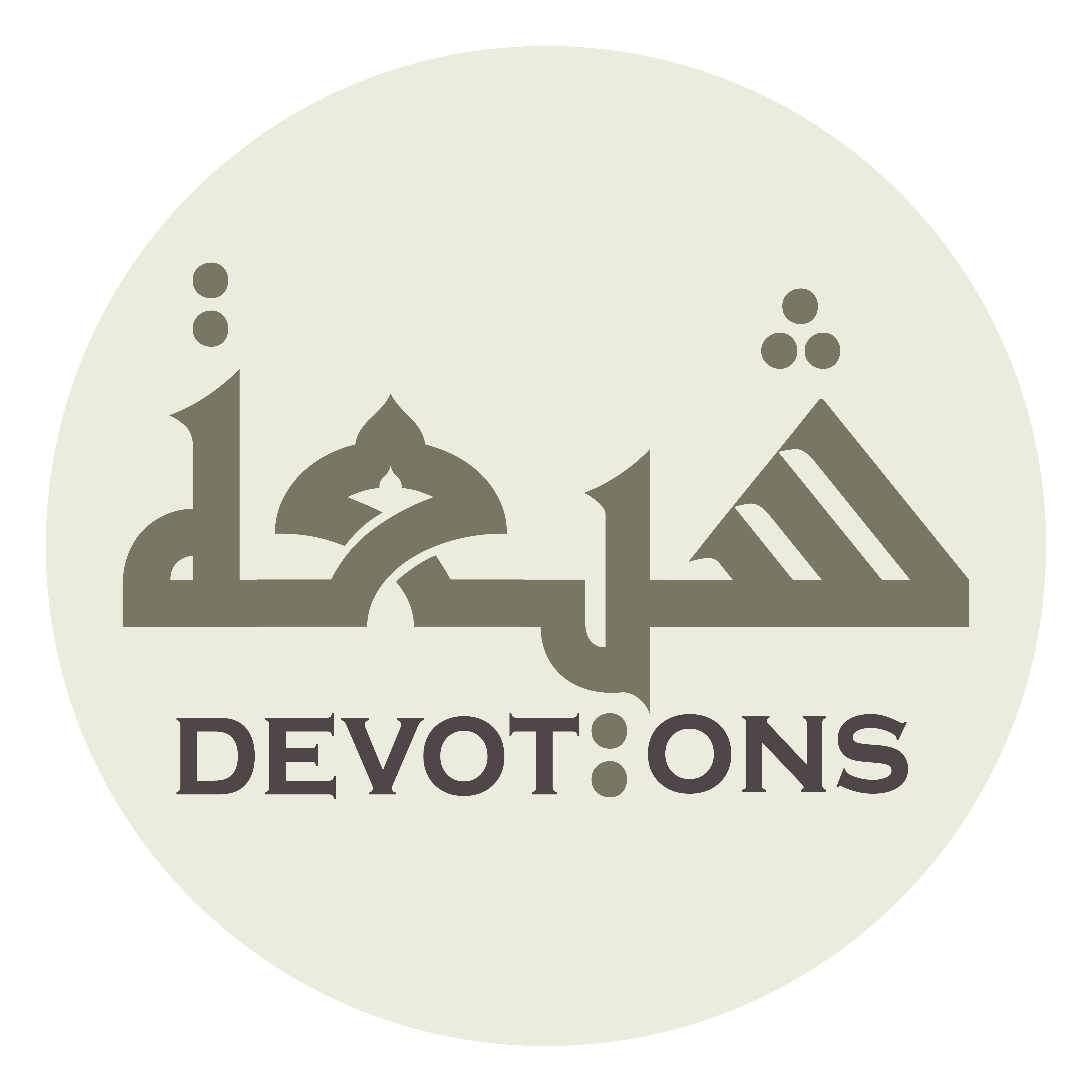 يَا مَنْ يُقَلِّبُ اللَّيْلَ وَالنَّهَارَ

yā man yuqallibul layla wan nahār

TO WIN FRINDSHIP OF THE RICH
Dua Jawshan Kabeer
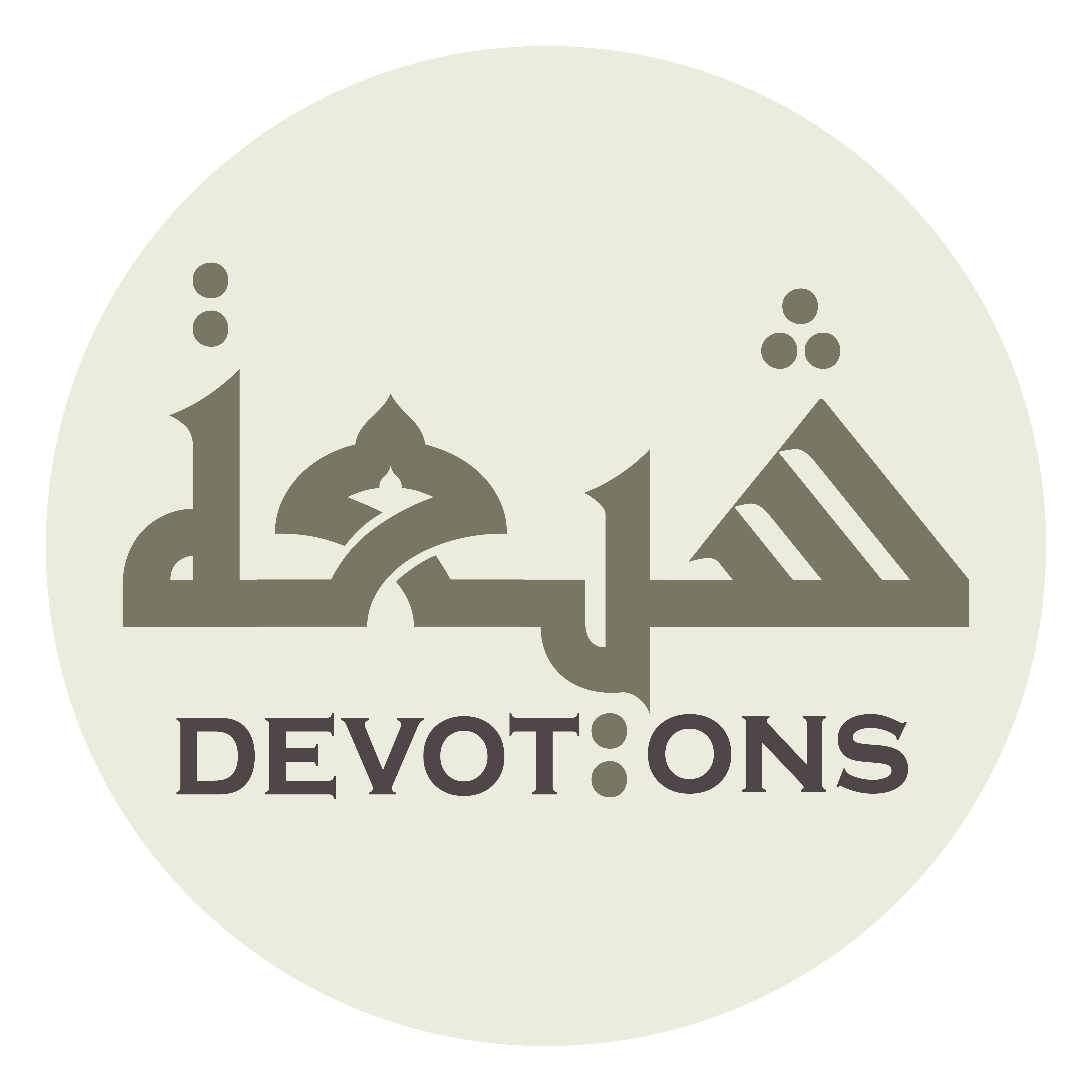 يَا مَنْ جَعَلَ الظُّلُمَاتِ وَالْأَنْوَارَ

yā man ja`alaẓ ẓulumāti wal-anwār

O He, Who changes night and day,
Dua Jawshan Kabeer
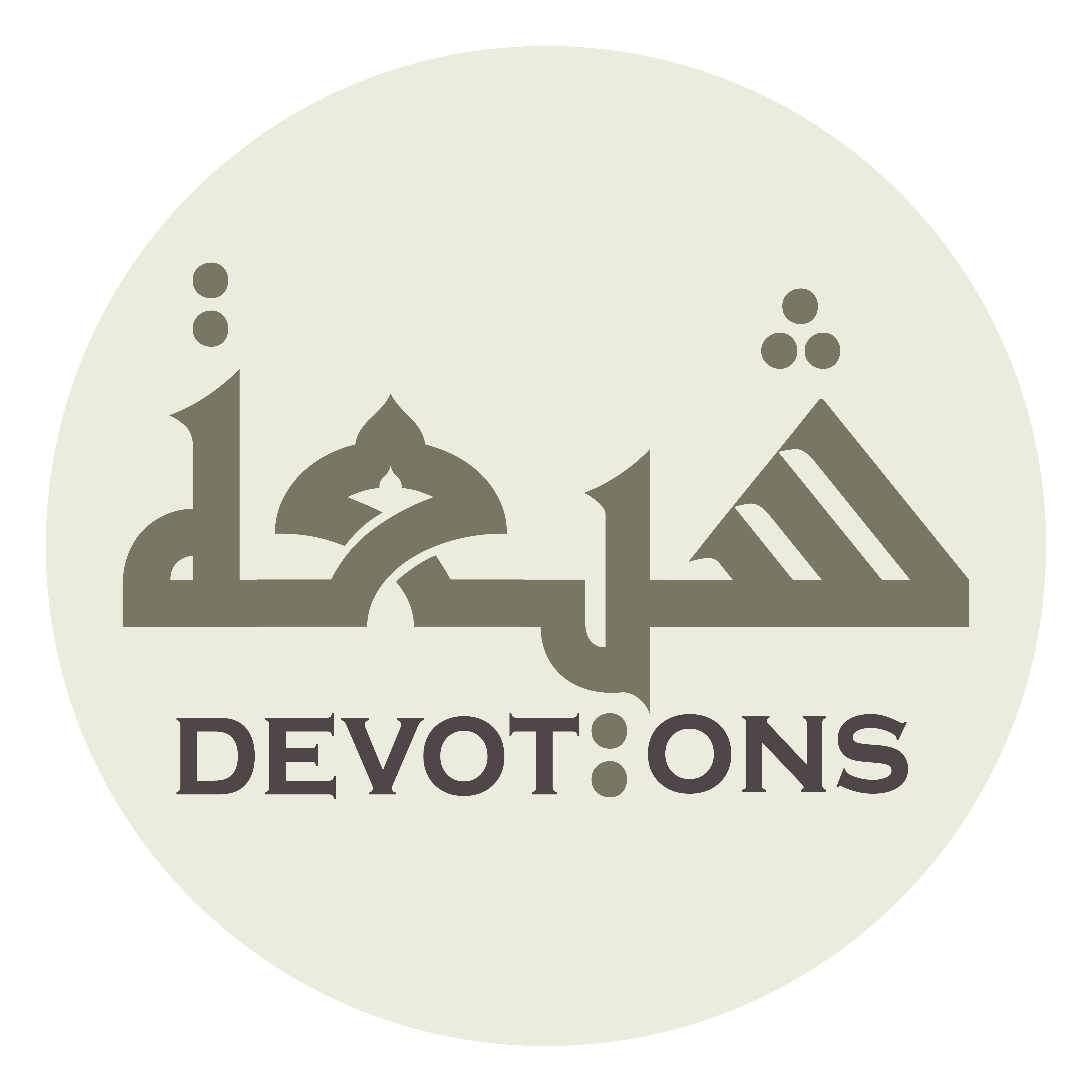 يَا مَنْ خَلَقَ الظِّلَّ وَالْحَرُورَ

yā man khalaqaẓ ẓilla walḥarūr

O He, Who has created darkness and light,
Dua Jawshan Kabeer
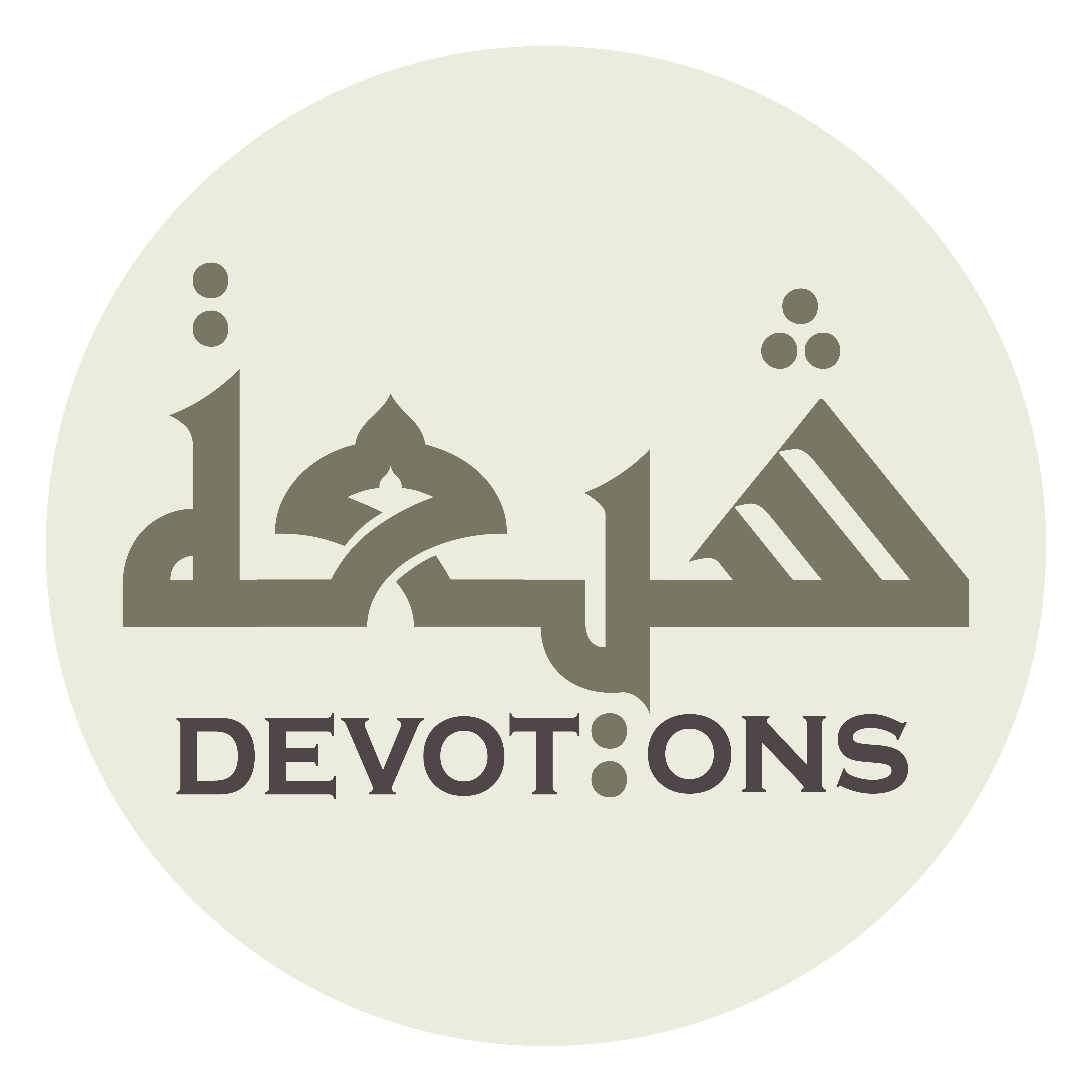 يَا مَنْ سَخَّرَ الشَّمْسَ وَالْقَمَرَ

yā man sakhharash shamsa walqamar

O He, Who has bestowed shade and heat,
Dua Jawshan Kabeer
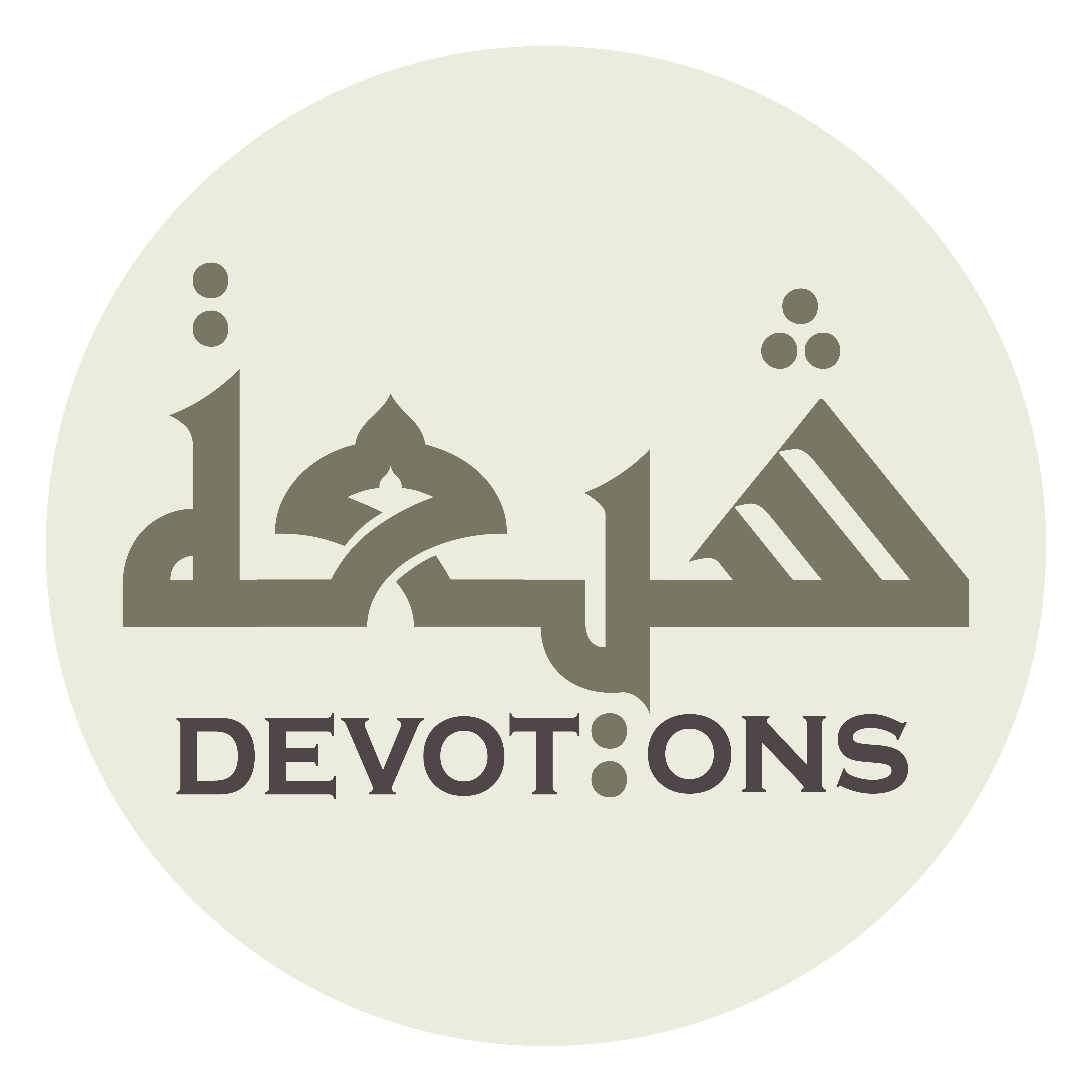 يَا مَنْ قَدَّرَ الْخَيْرَ وَالشَّرَّ

yā man qaddaral khayra wash sharr

O He, Who has brought into subjection the sun and the moon,
Dua Jawshan Kabeer
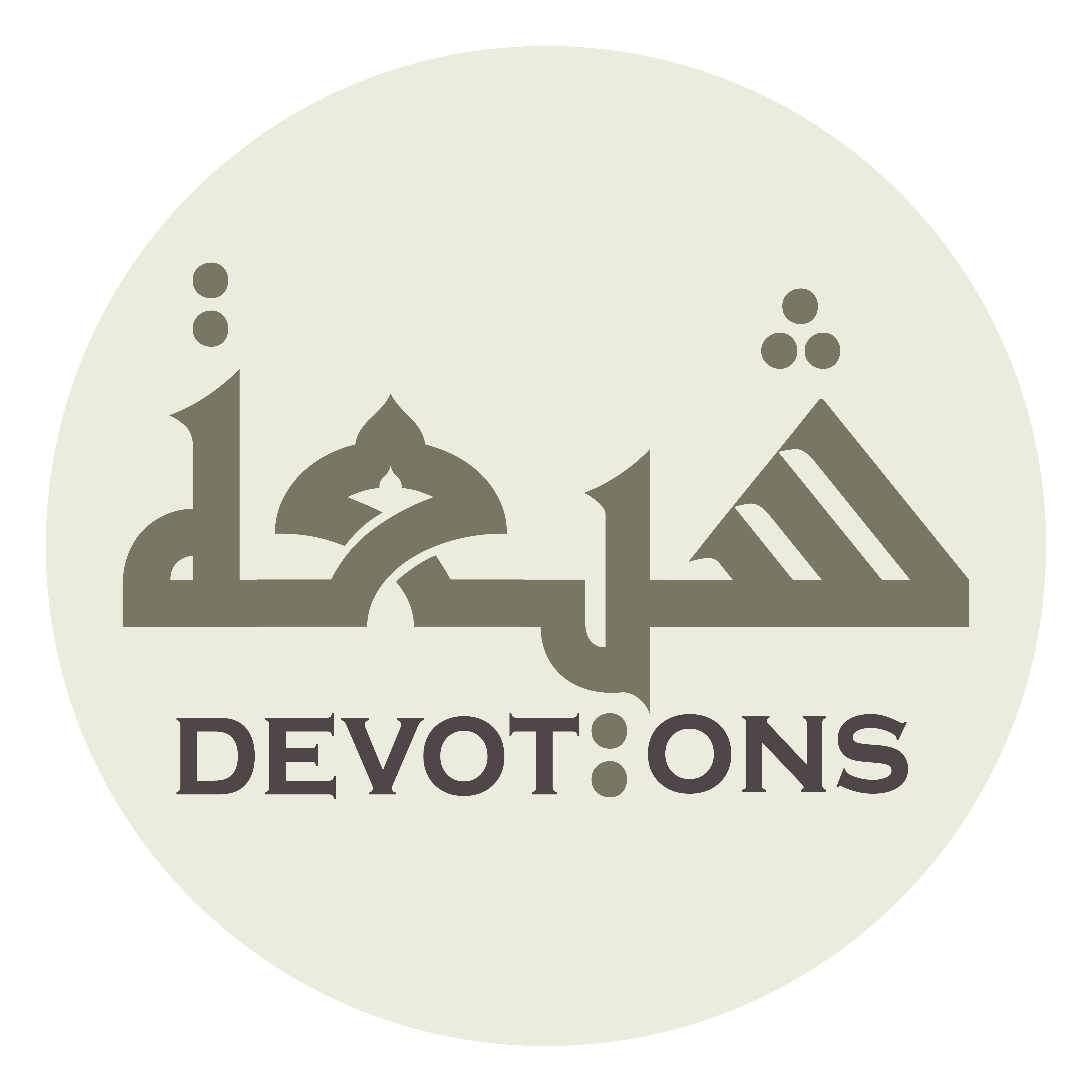 يَا مَنْ خَلَقَ الْمَوْتَ وَالْحَيَاةَ

yā man khalaqal mawta walḥayāh

O He, Who has ordained virtue and vice,
Dua Jawshan Kabeer
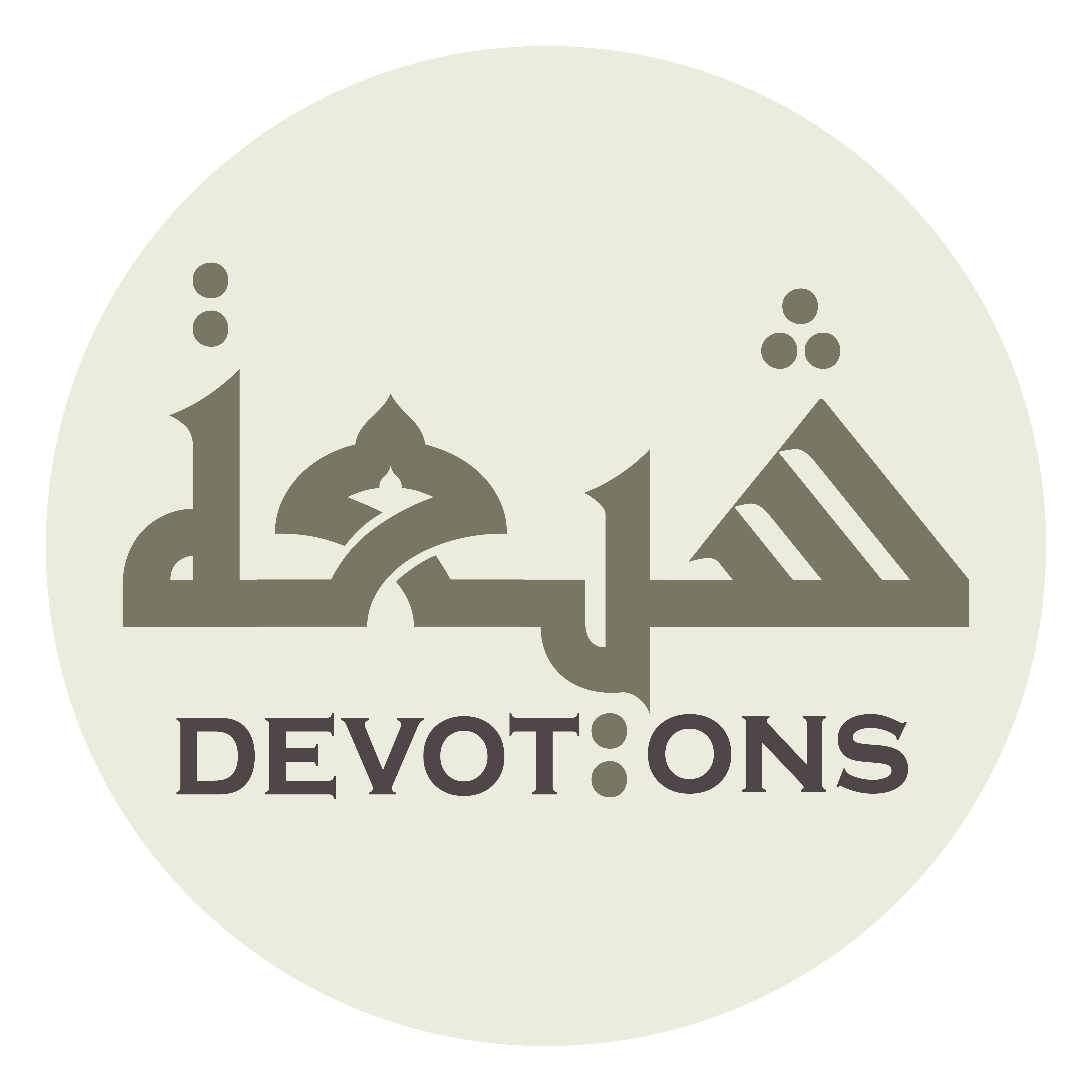 يَا مَنْ لَهُ الْخَلْقُ وَالْأَمْرُ

yā man lahul khalqu wal-amr

O He, Who has created death and life,
Dua Jawshan Kabeer
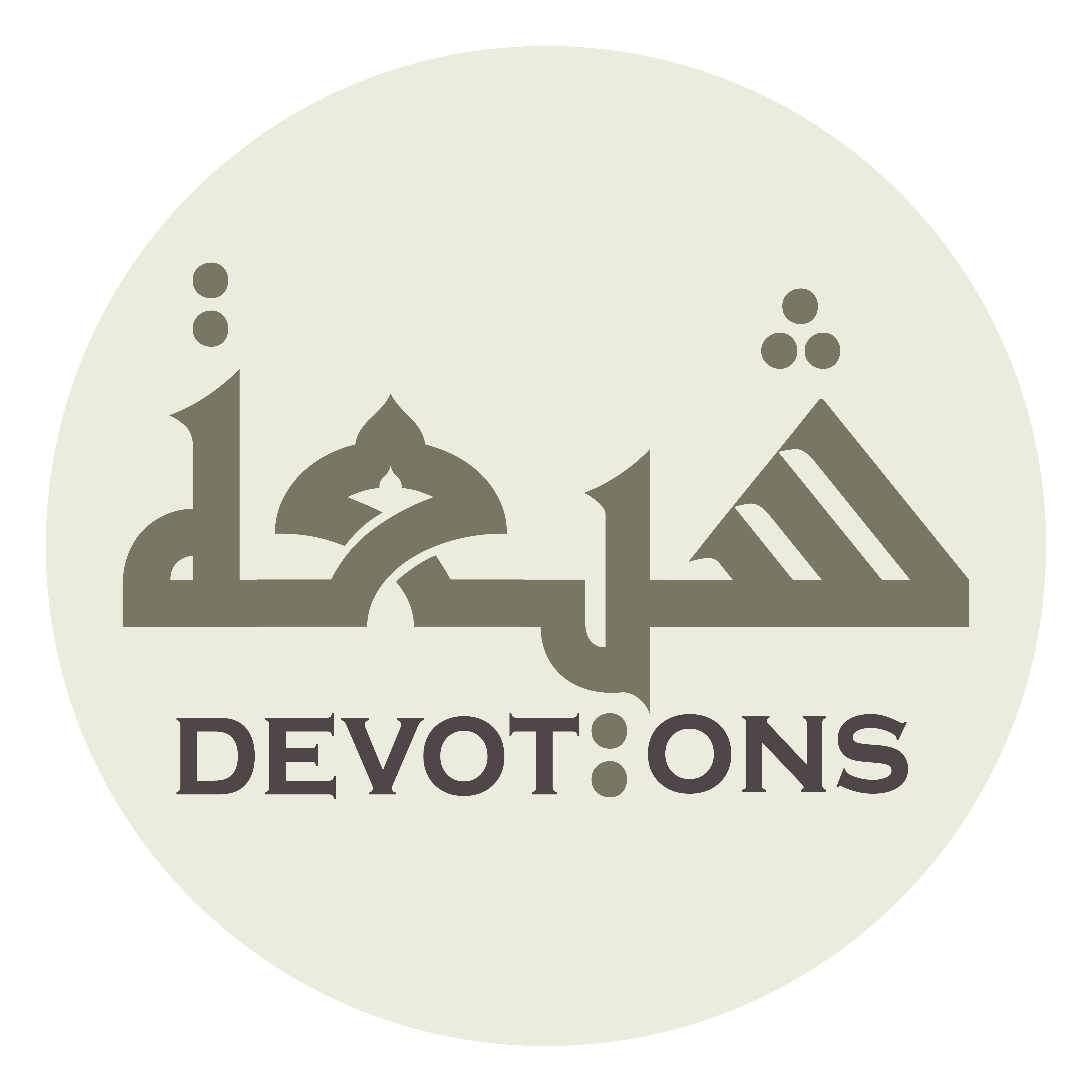 يَا مَنْ لَمْ يَتَّخِذْ صَاحِبَةً وَلَا وَلَدًا

yā man lam yattakhidh ṣāḥibatan walā waladā

O He, Who has made the body and the soul,
Dua Jawshan Kabeer
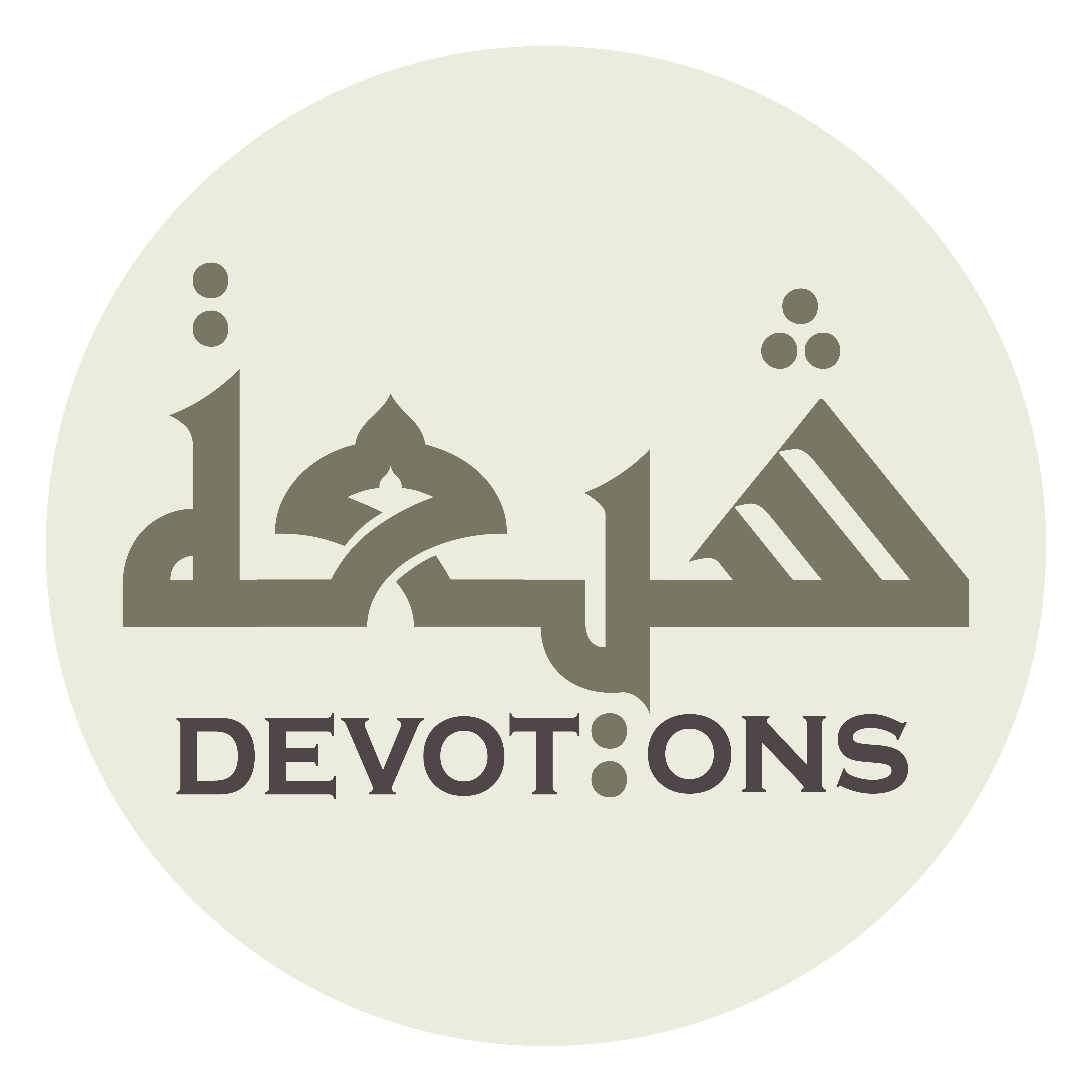 يَا مَنْ لَيْسَ لَهُ شَرِيكٌ فِيْ الْمُلْكِ

yā man laysa lahu sharīkun fil mulk

O He, Who has neither taken a wife nor begotten any child,
Dua Jawshan Kabeer
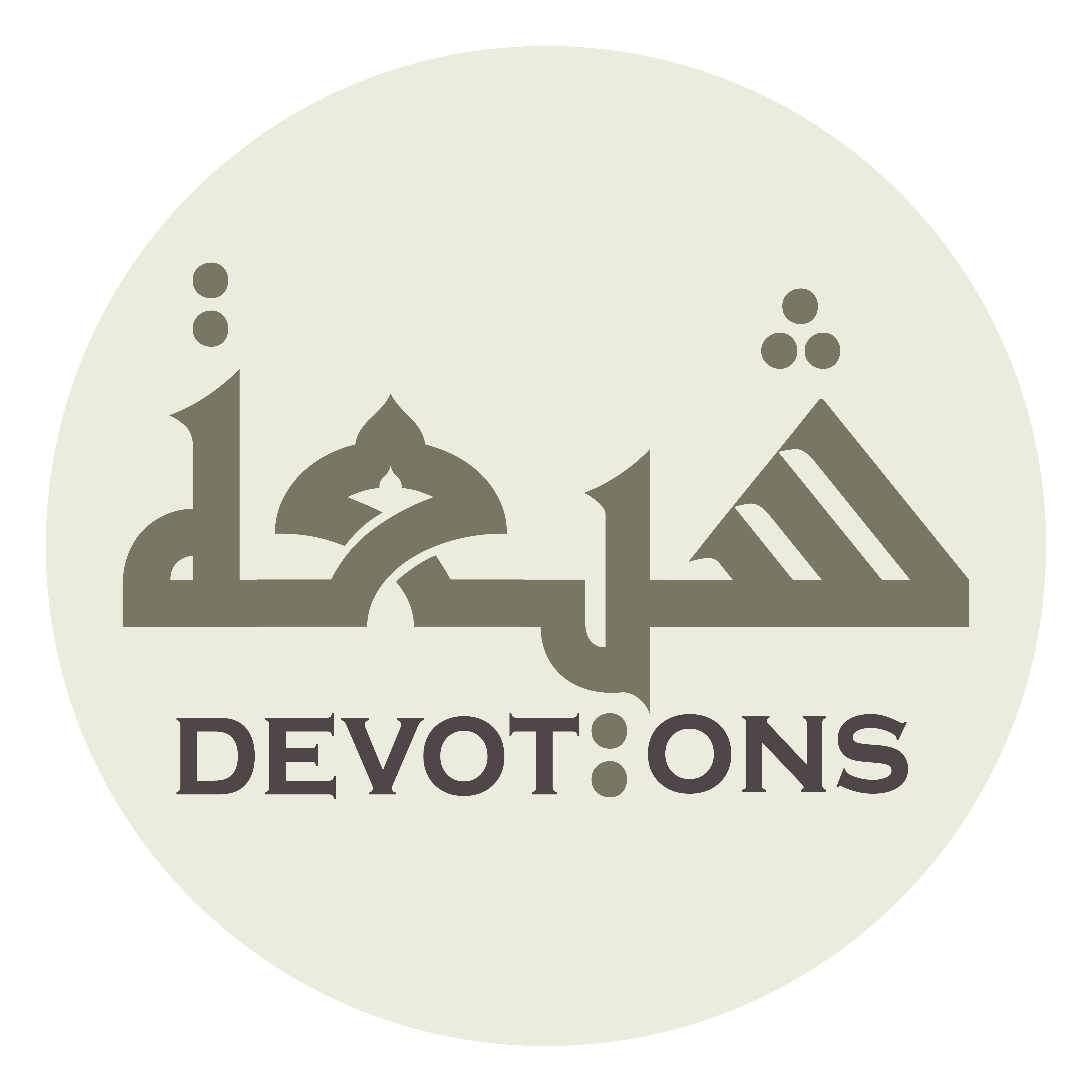 يَا مَنْ لَمْ يَكُنْ لَهُ وَلِيٌّ مِنَ الذُّلِّ

yā man lam yakun lahu waliyyun minadh dhull

O He, Who has no partner in His sovereignty,
Dua Jawshan Kabeer
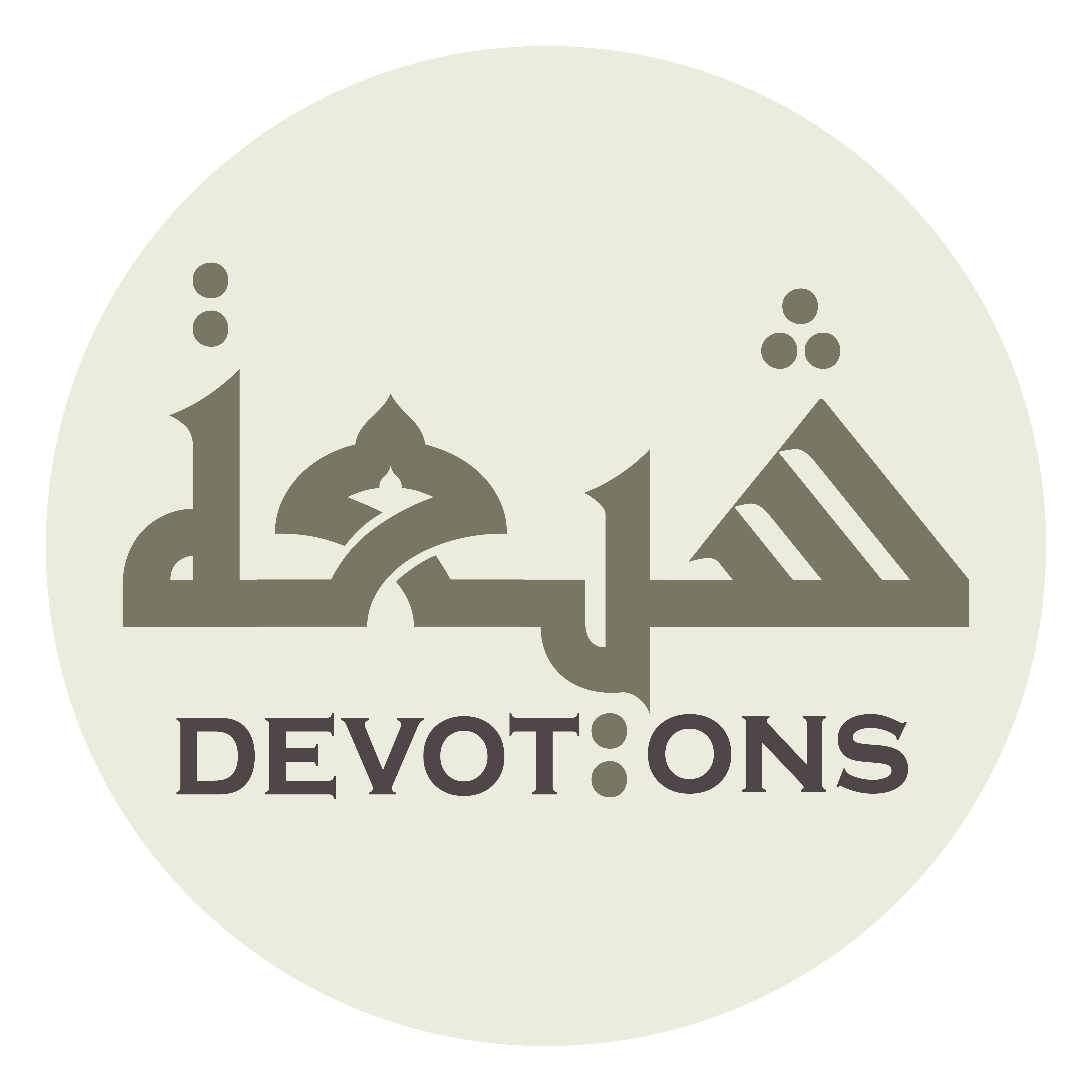 سُبْحَانَكَ يَا لَا إِلٰهَ إِلَّا اَنْتَ

subḥānaka yā lā ilāha illā ant

O He, Who has no friend among the disgraced.
Dua Jawshan Kabeer
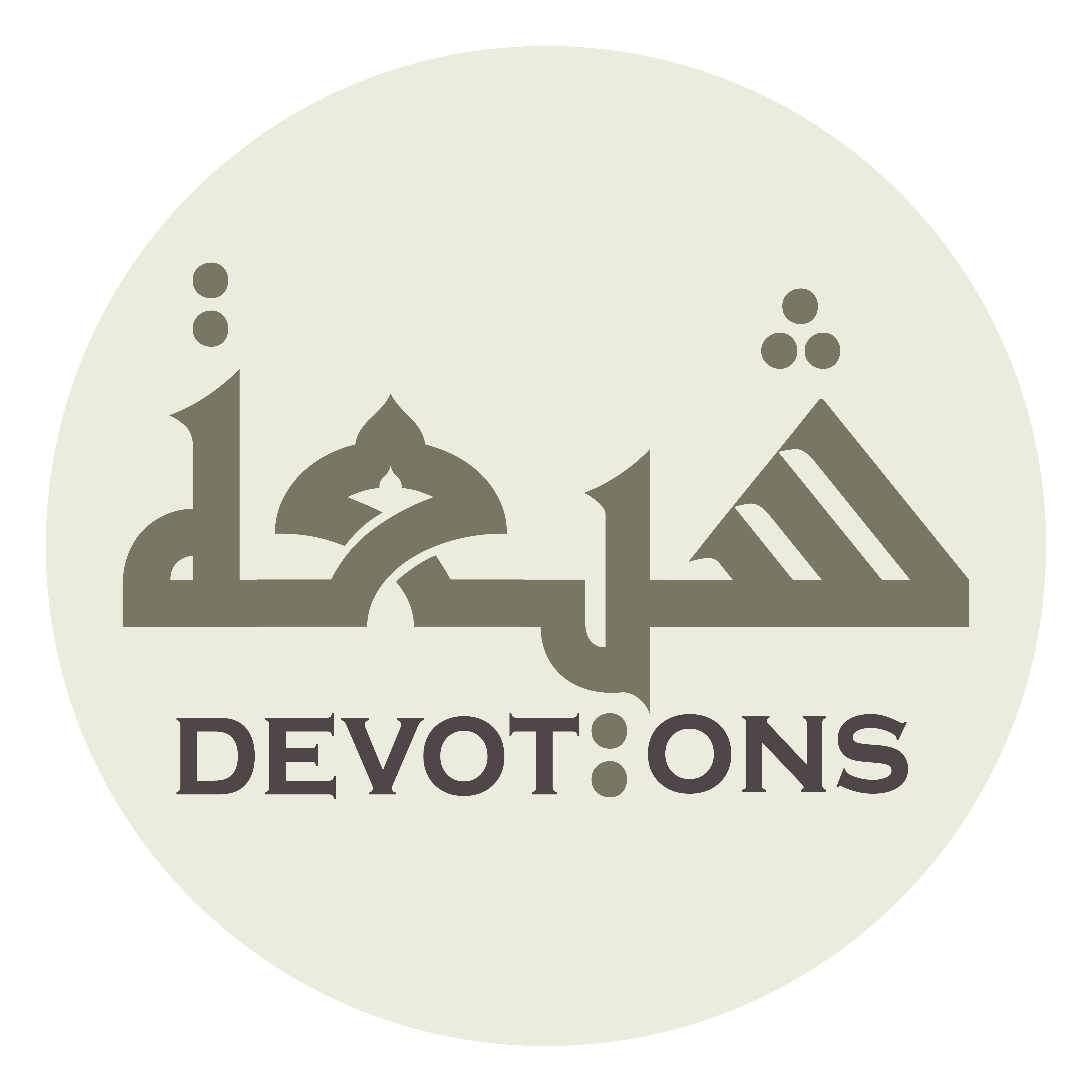 اَلغَوْثَ، اَلغَوْثَ

al ghawth, al ghawth

Praise be to You, there is no god but You,
Dua Jawshan Kabeer
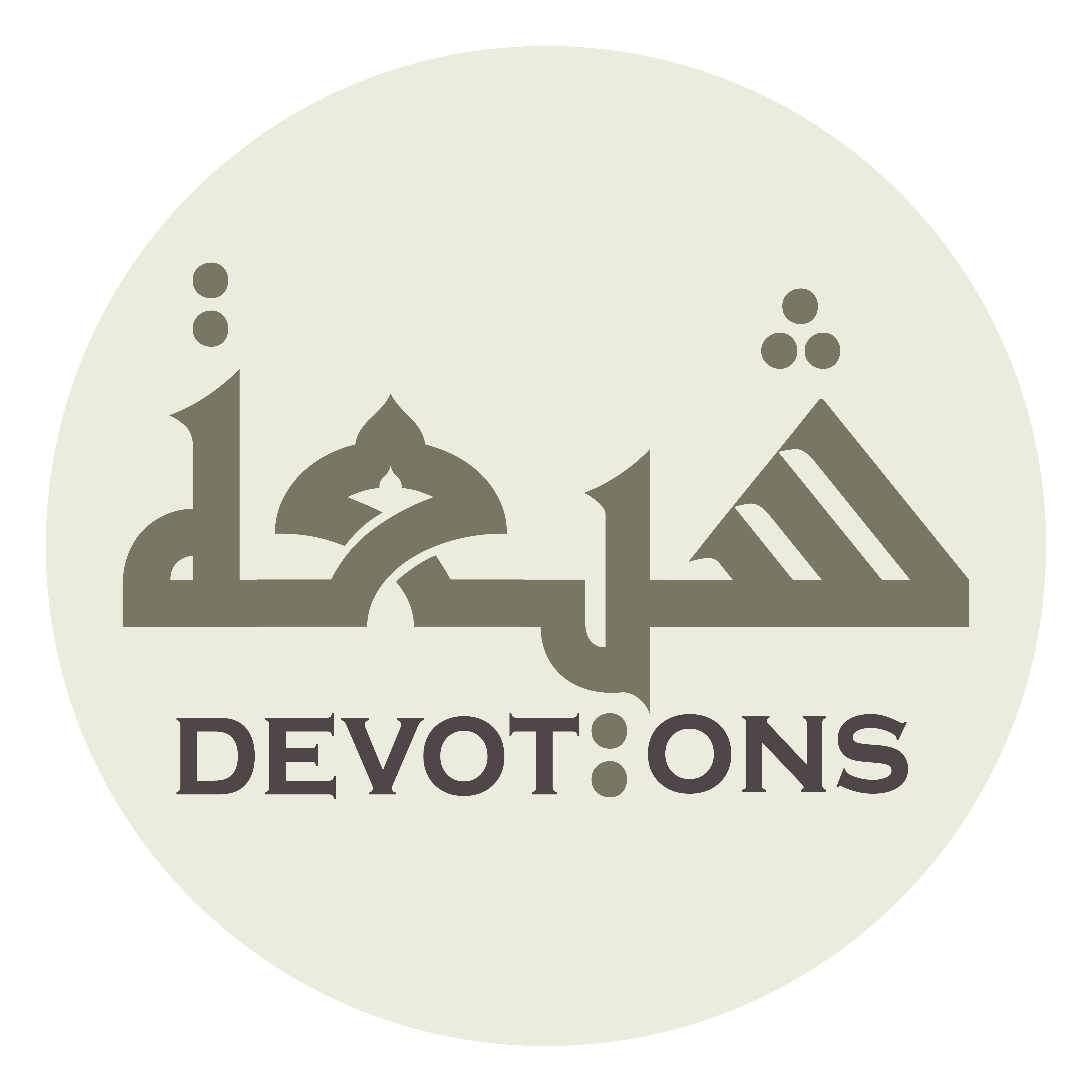 خَلِّصْنَا مِنَ النَّارِ يَا رَبِّ

khalliṣnā minan nāri yā rabb

[I beseech you for] relief, relief
Dua Jawshan Kabeer
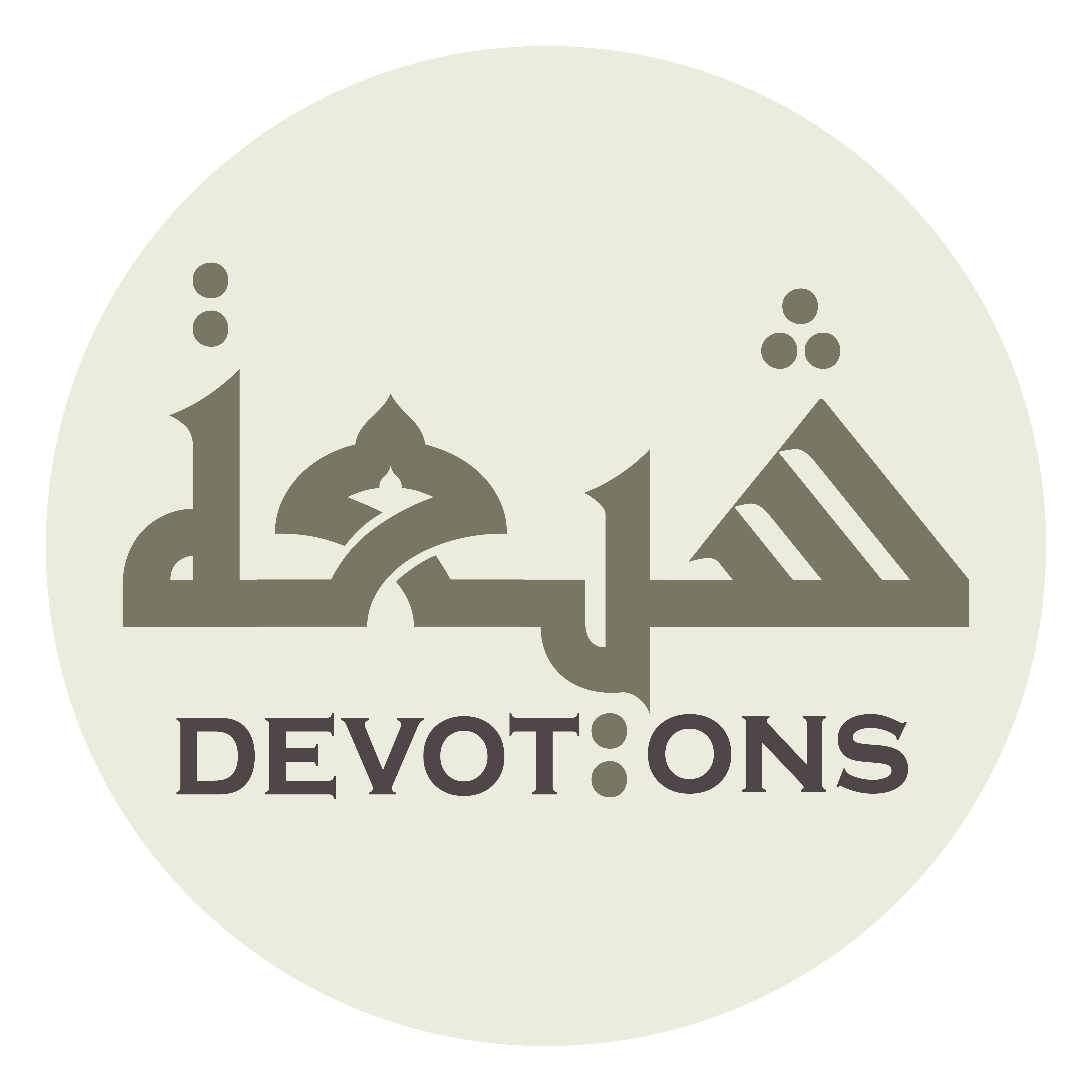 Protect us from the Fire, O Lord.
Dua Jawshan Kabeer
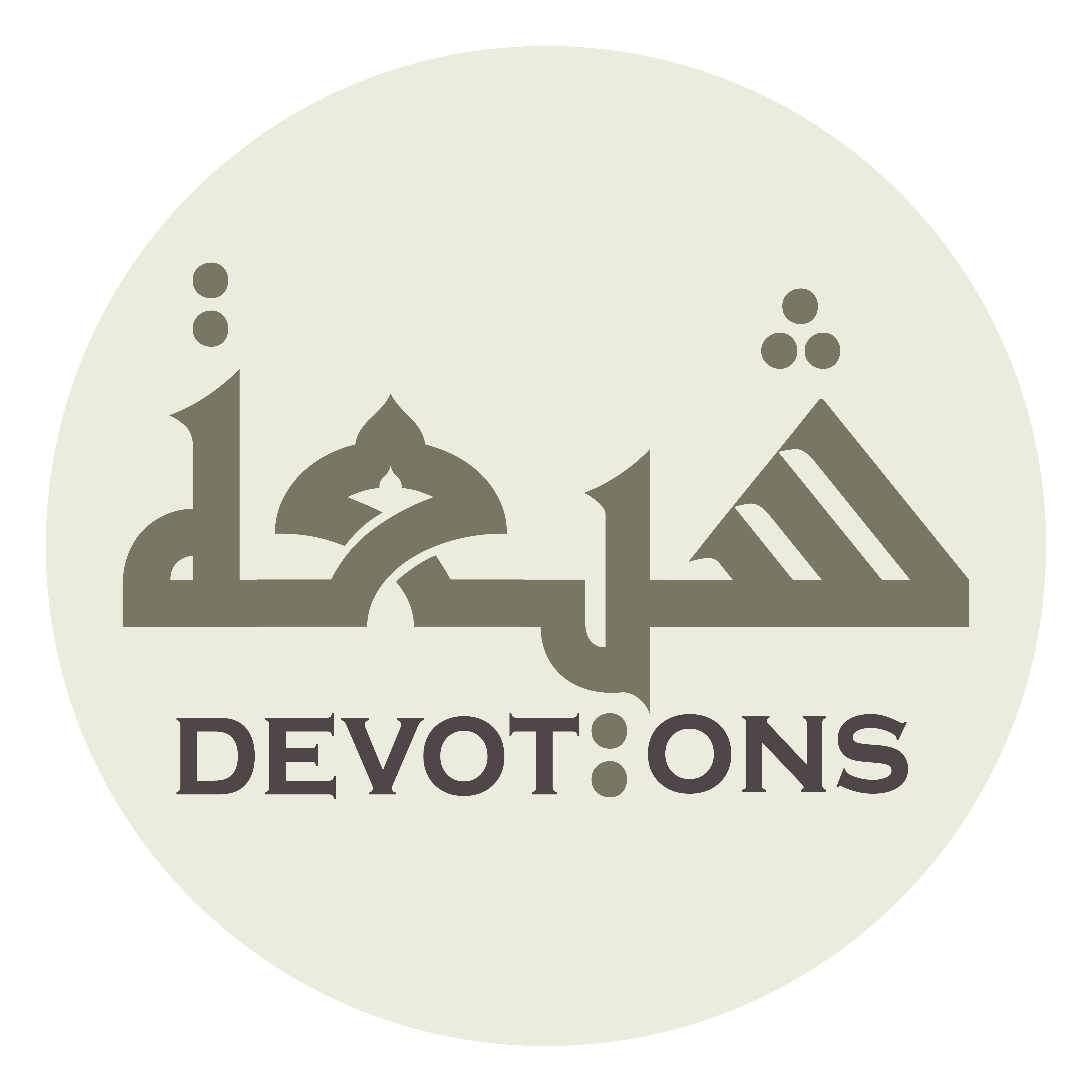 63\100
Dua Jawshan Kabeer
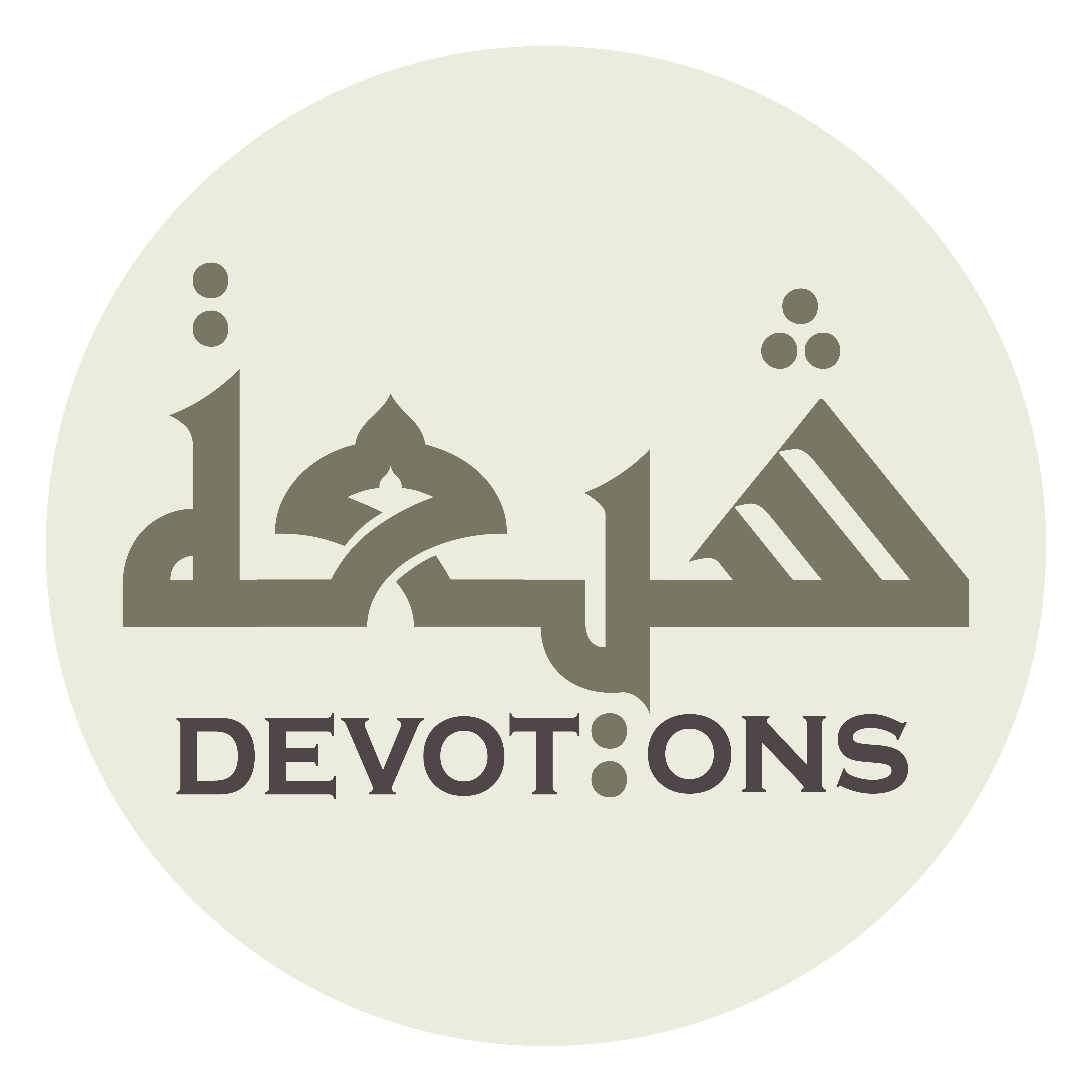 يَا مَنْ يَعْلَمُ مُرَادَ الْمُرِيدِيْنَ

yā man ya`lamu murādal murīdīn

TO MAKE PROFIT IN BUSINESS
Dua Jawshan Kabeer
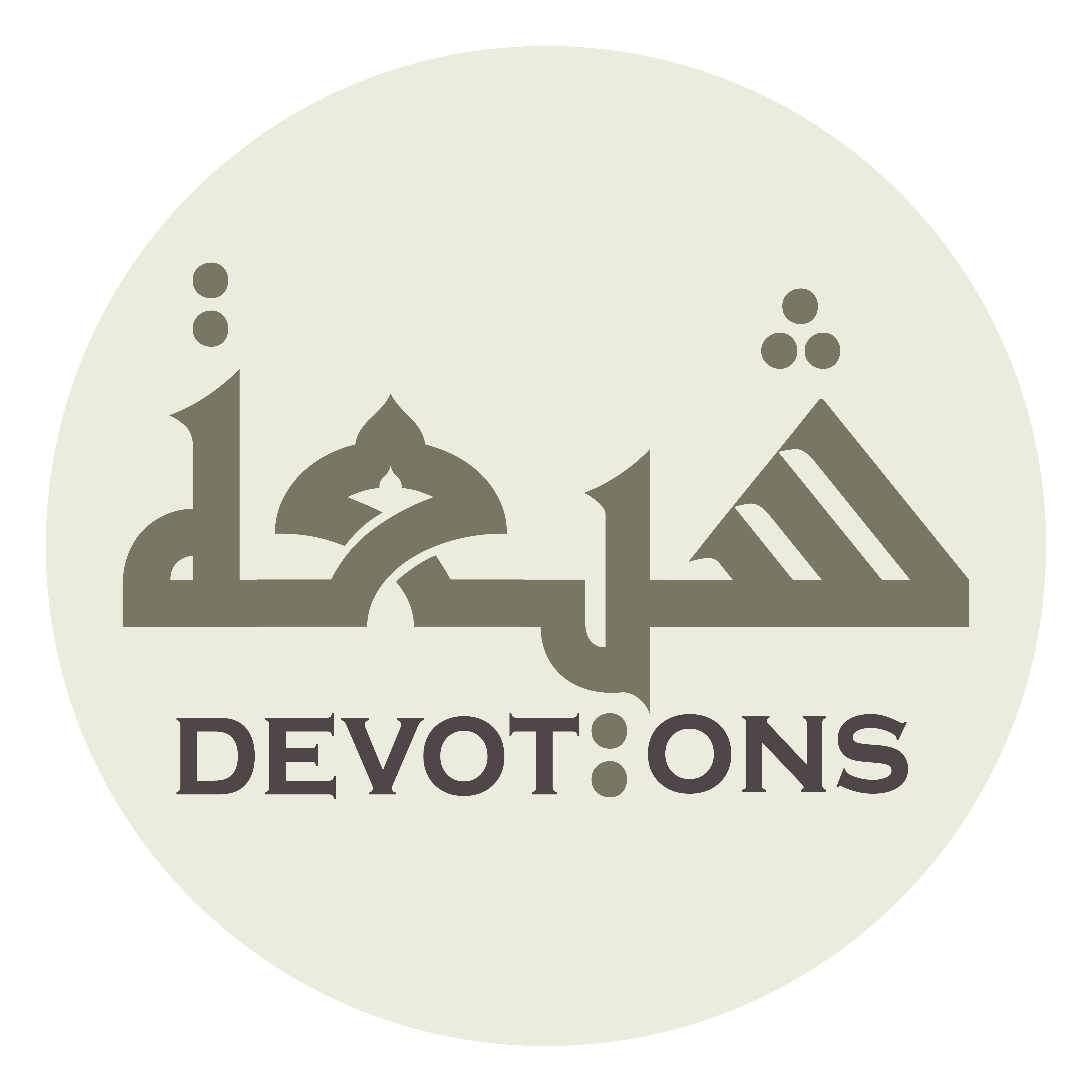 يَا مَنْ يَعْلَمُ ضَمِيرَ الصَّامِتِينَ

yā man ya`lamu ḍamīraṣ ṣāmitīn

O He, Who knows the desire of the desirous,
Dua Jawshan Kabeer
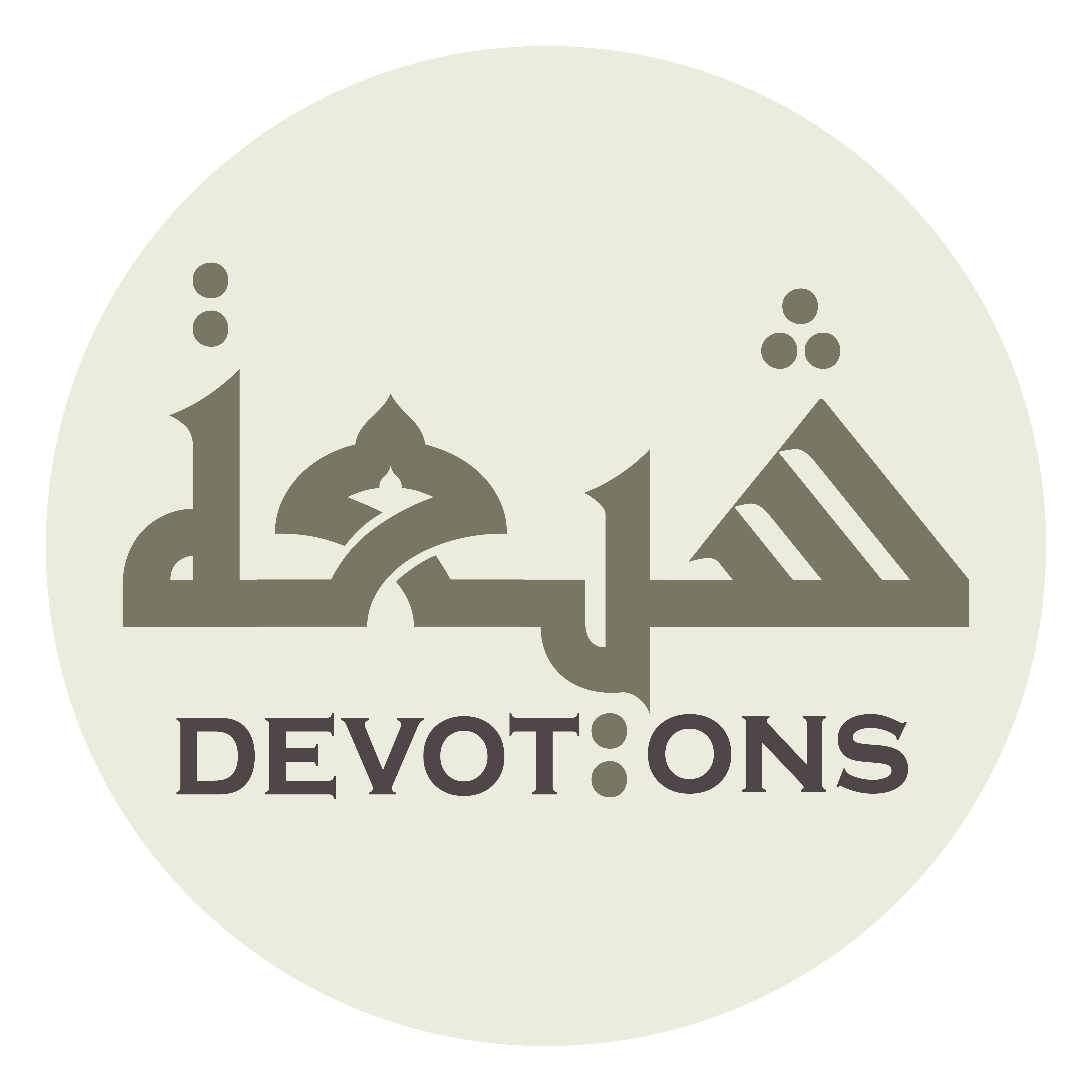 يَا مَنْ يَسْمَعُ أَنِينَ الْوَاهِنِينَ

yā man yasma`u anīnal wāhinīn

O He, Who knows the conscience of the silent,
Dua Jawshan Kabeer
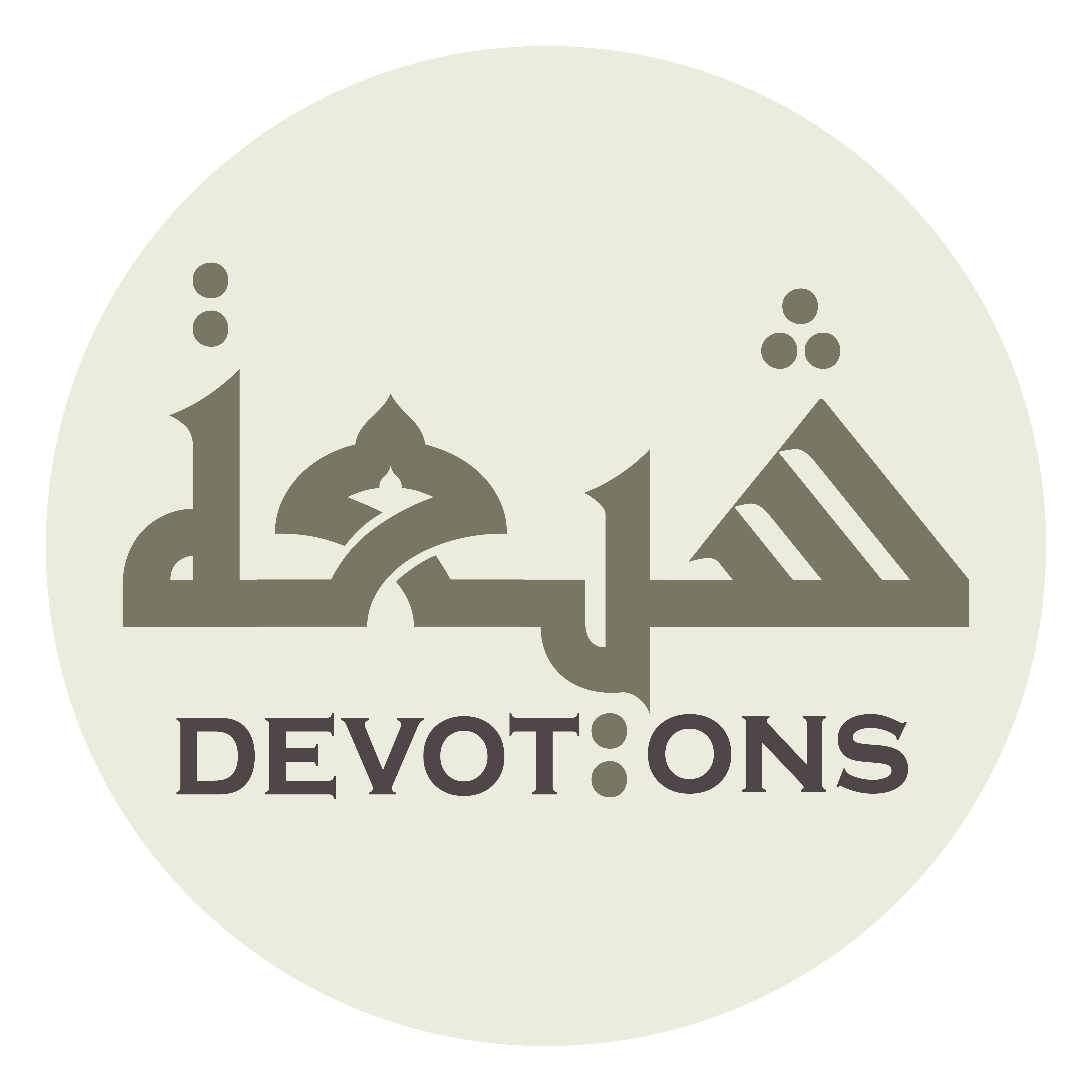 يَا مَنْ يَرىٰ بُكَاءَ الْخَائِفِينَ

yā man yarā bukā-al khā-ifīn

O He, who hears the cries of the weak,
Dua Jawshan Kabeer
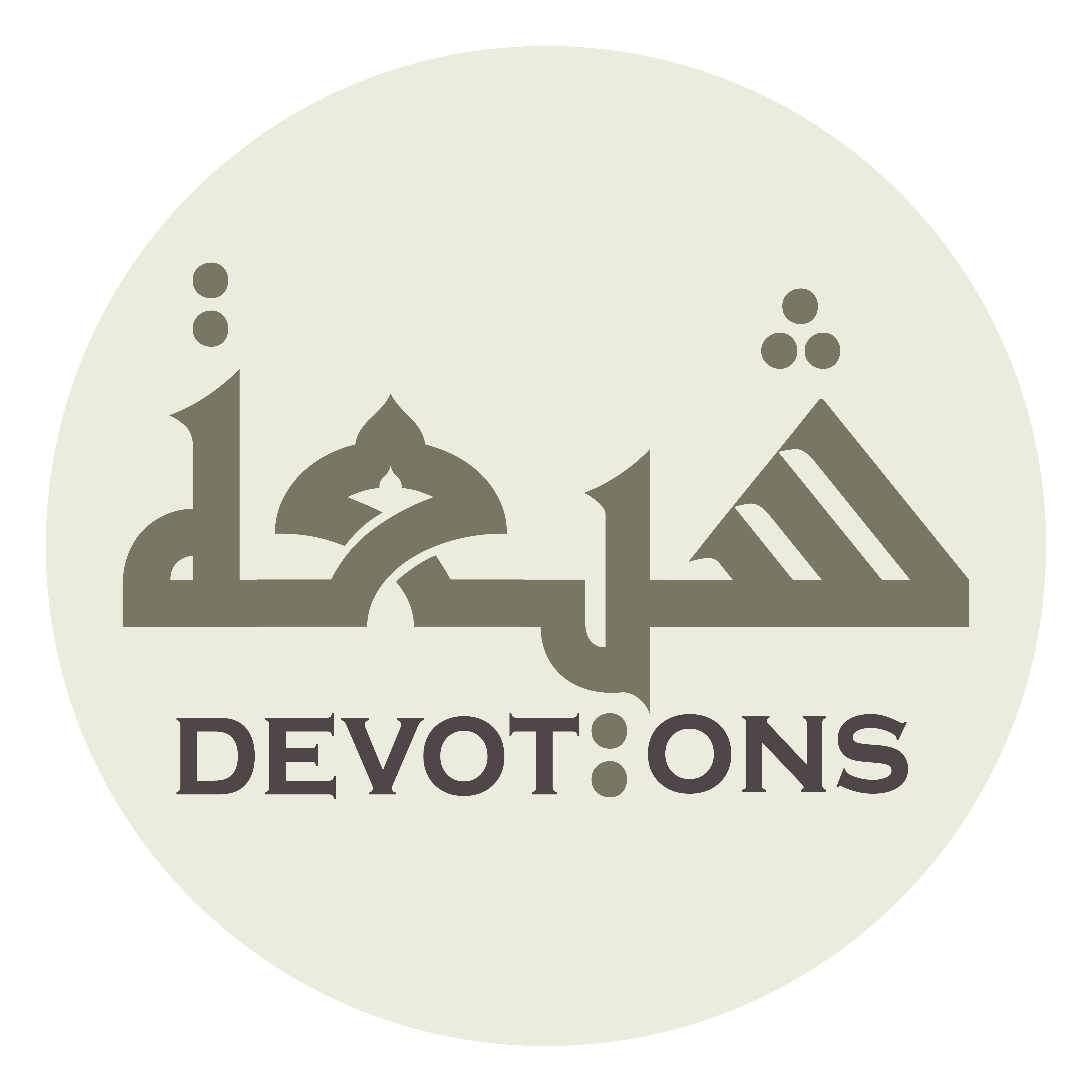 يَا مَنْ يَمْلِكُ حَوَائِجَ السَّائِلِينَ

yā man yamliku ḥawā-ijas sā-ilīn

O He, Who sees the lamentation of the frightened,
Dua Jawshan Kabeer
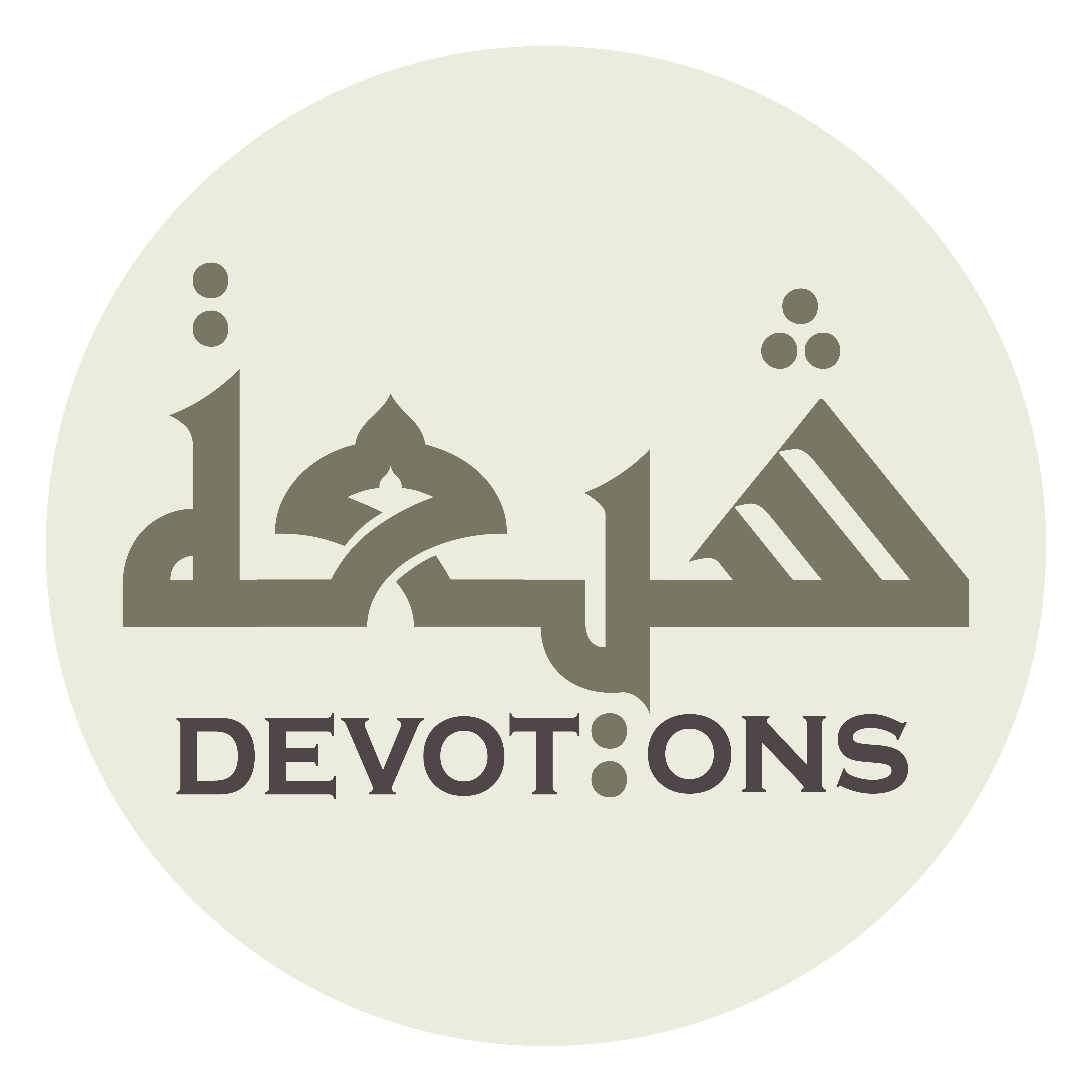 يَا مَنْ يَقْبَلُ عُذْرَ التَّائِبِينَ

yā man yaqbalu `udhrat tā-ibīn

O He, Who satisfies the needs of the petitioner,
Dua Jawshan Kabeer
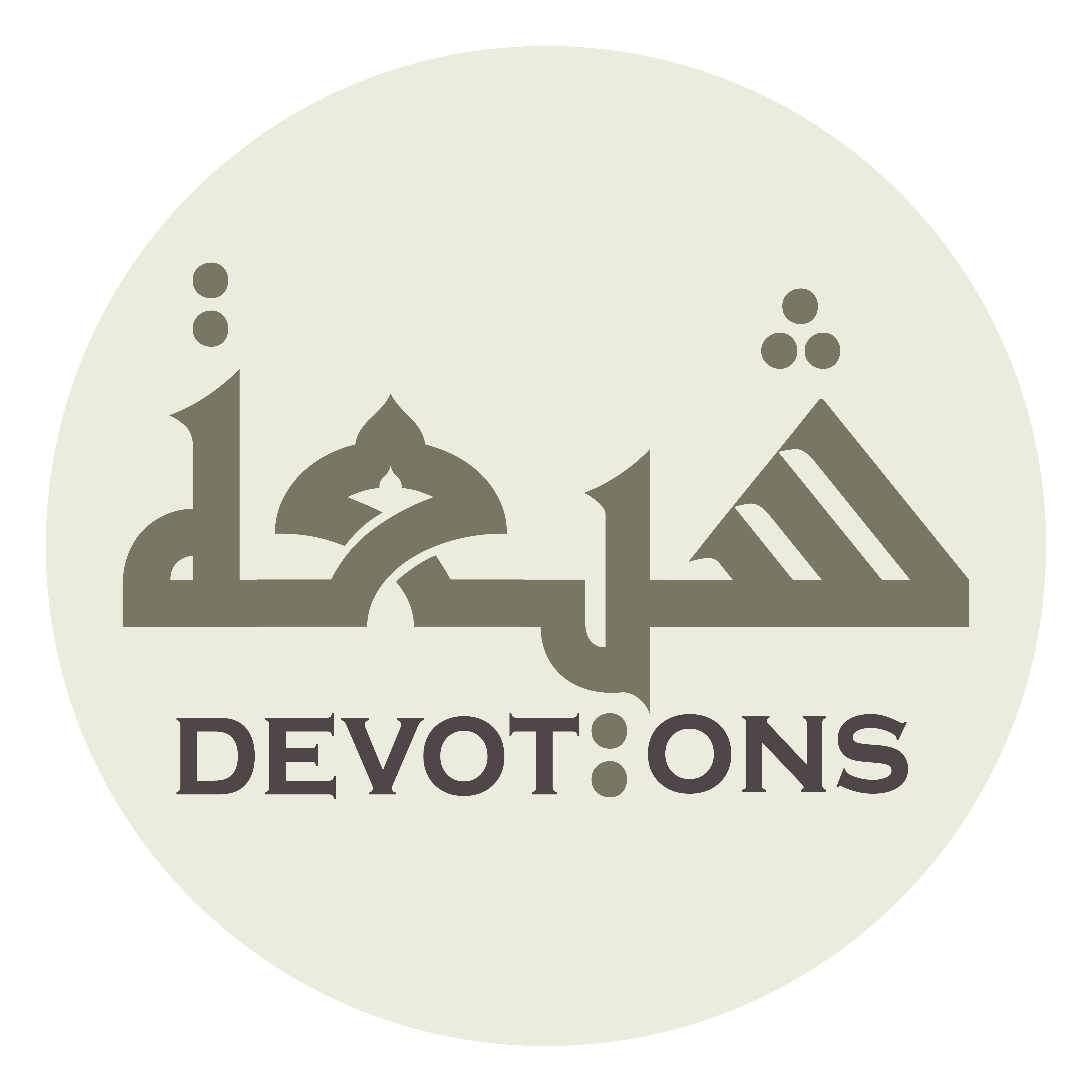 يَا مَنْ لَايُصْلِحُ عَمَلَ الْمُفْسِدِيْنَ

yā man lāyuṣliḥu `amalal mufsidīn

O He, Who accepts the excuse of the repentant,
Dua Jawshan Kabeer
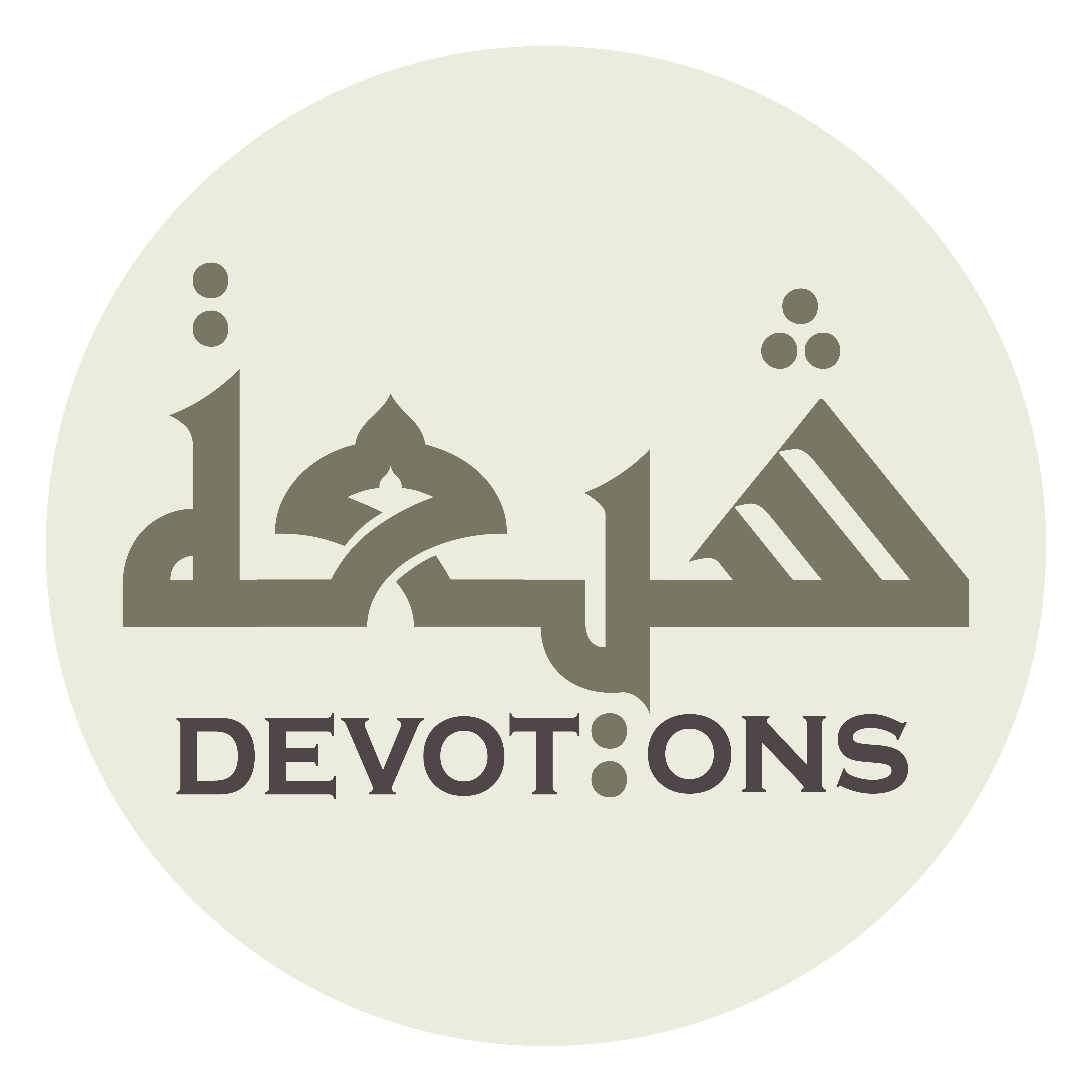 يَا مَنْ لَايُضِيعُ أَجْرَ الْمُحْسِنِينَ

yā man lāyuḍī`u ajral muḥsinīn

O He, Who does not correct the actions of the mischievous,
Dua Jawshan Kabeer
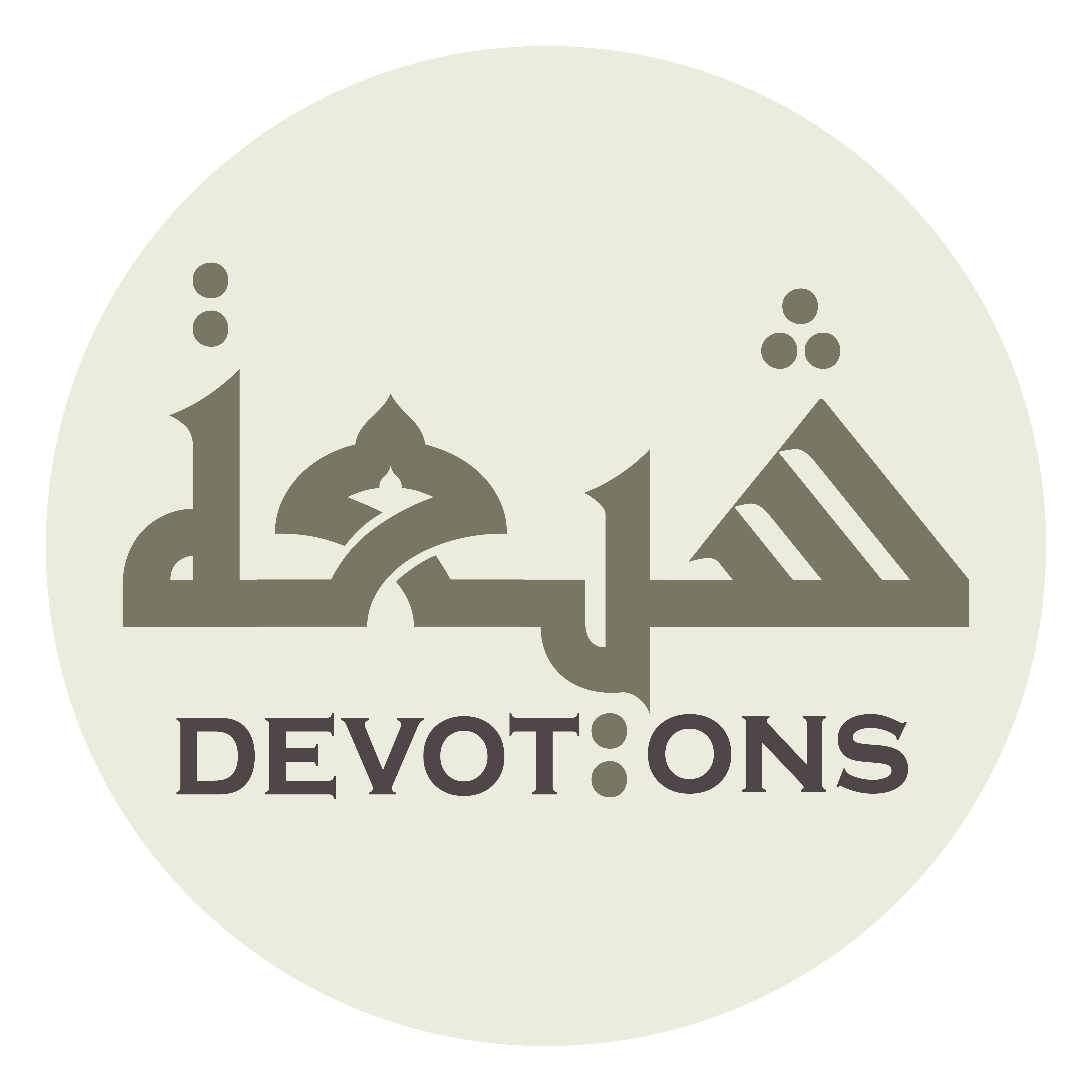 يَا مَنْ لَايَبْعُدُ عَنْ قُلُوبِ الْعَارِفِينَ

yā man lāyab`udu `an qulūbil `ārifīn

O He, Who does not waste the good reward of the virtuous,
Dua Jawshan Kabeer
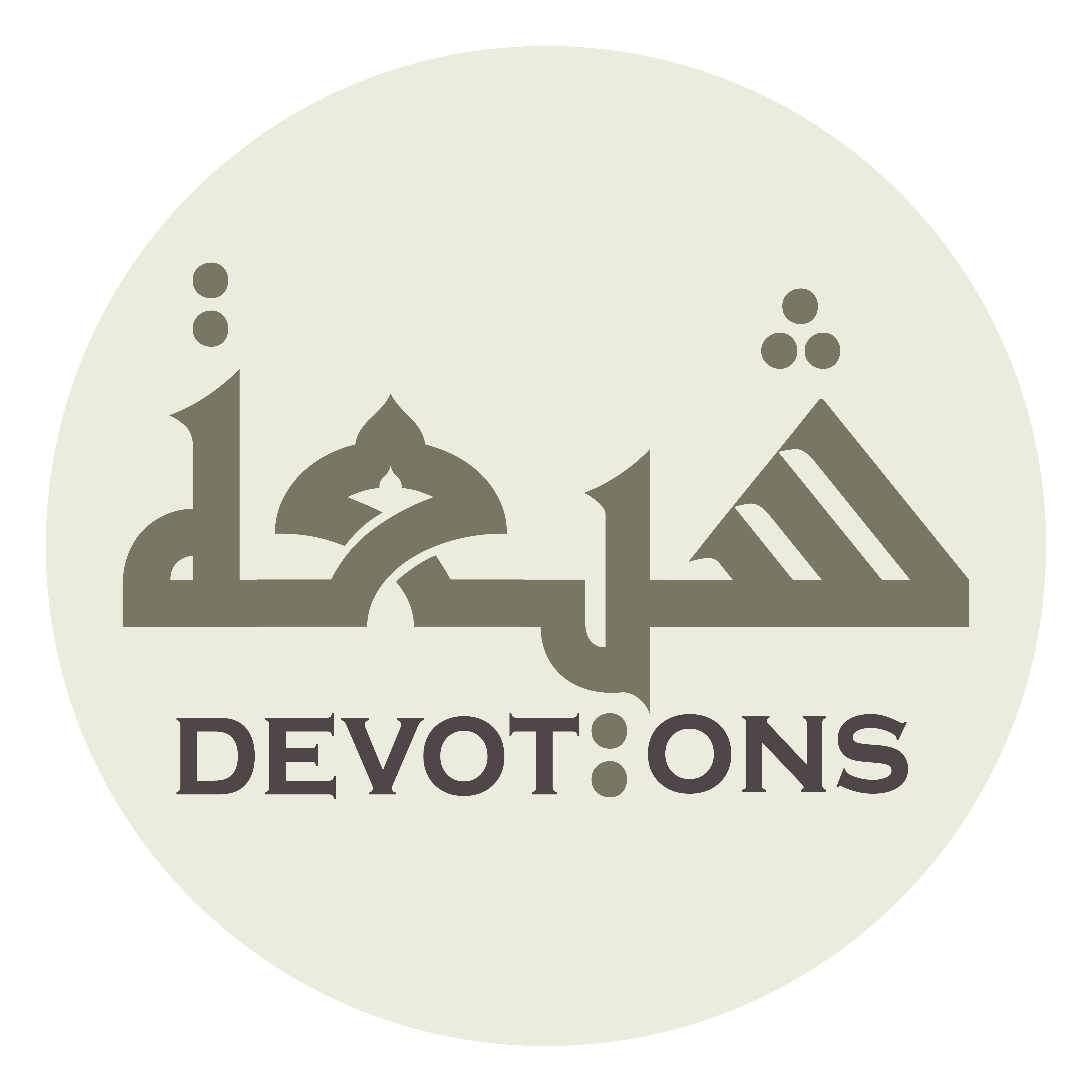 يَا أَجْوَدَ الْأَجْوَدِيْنَ

yā ajwadal ajwadīn

O He, Who is not absent from the mind of the saint,
Dua Jawshan Kabeer
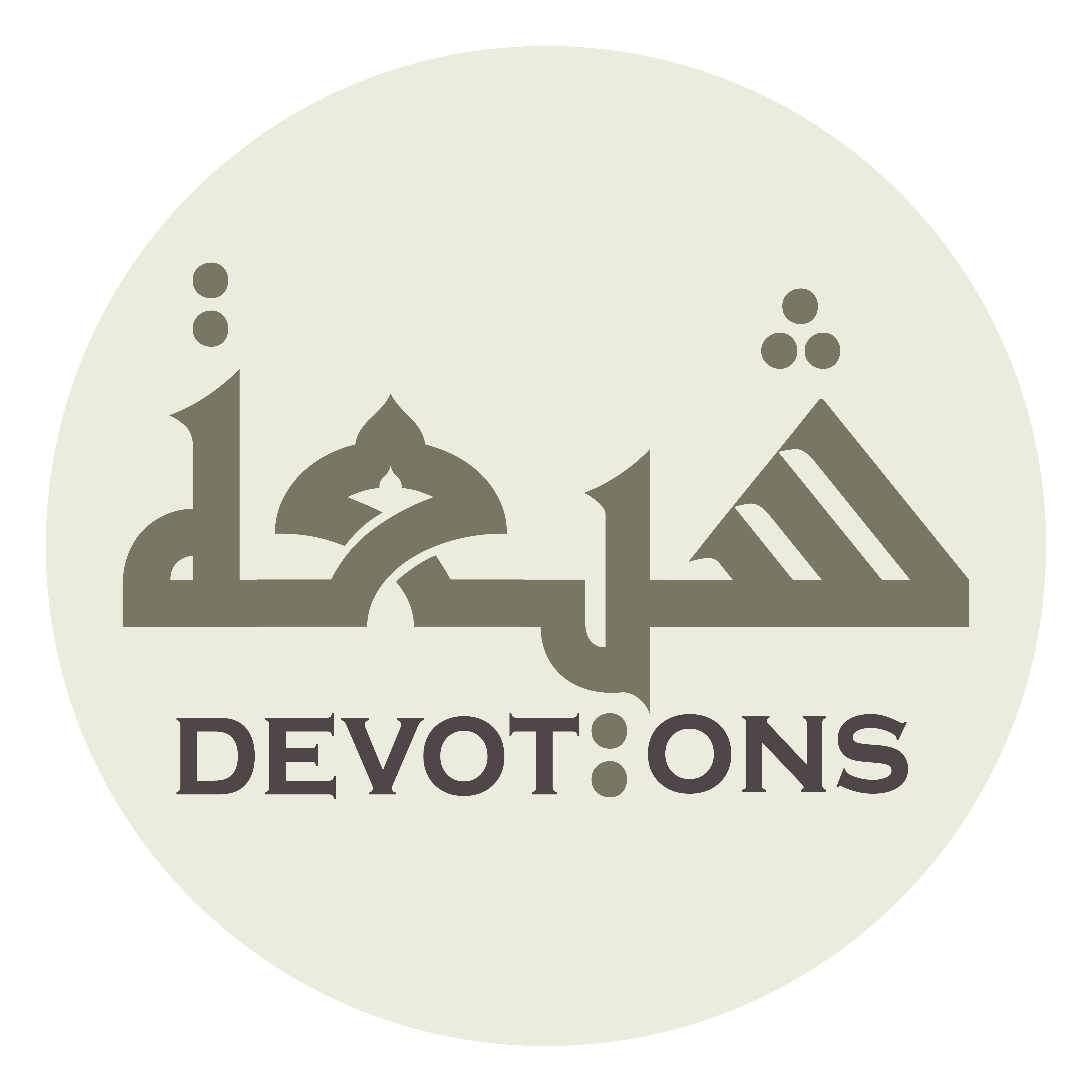 سُبْحَانَكَ يَا لَا إِلٰهَ إِلَّا اَنْتَ

subḥānaka yā lā ilāha illā ant

O the most Magnanimous of all those who show magnanimity.
Dua Jawshan Kabeer
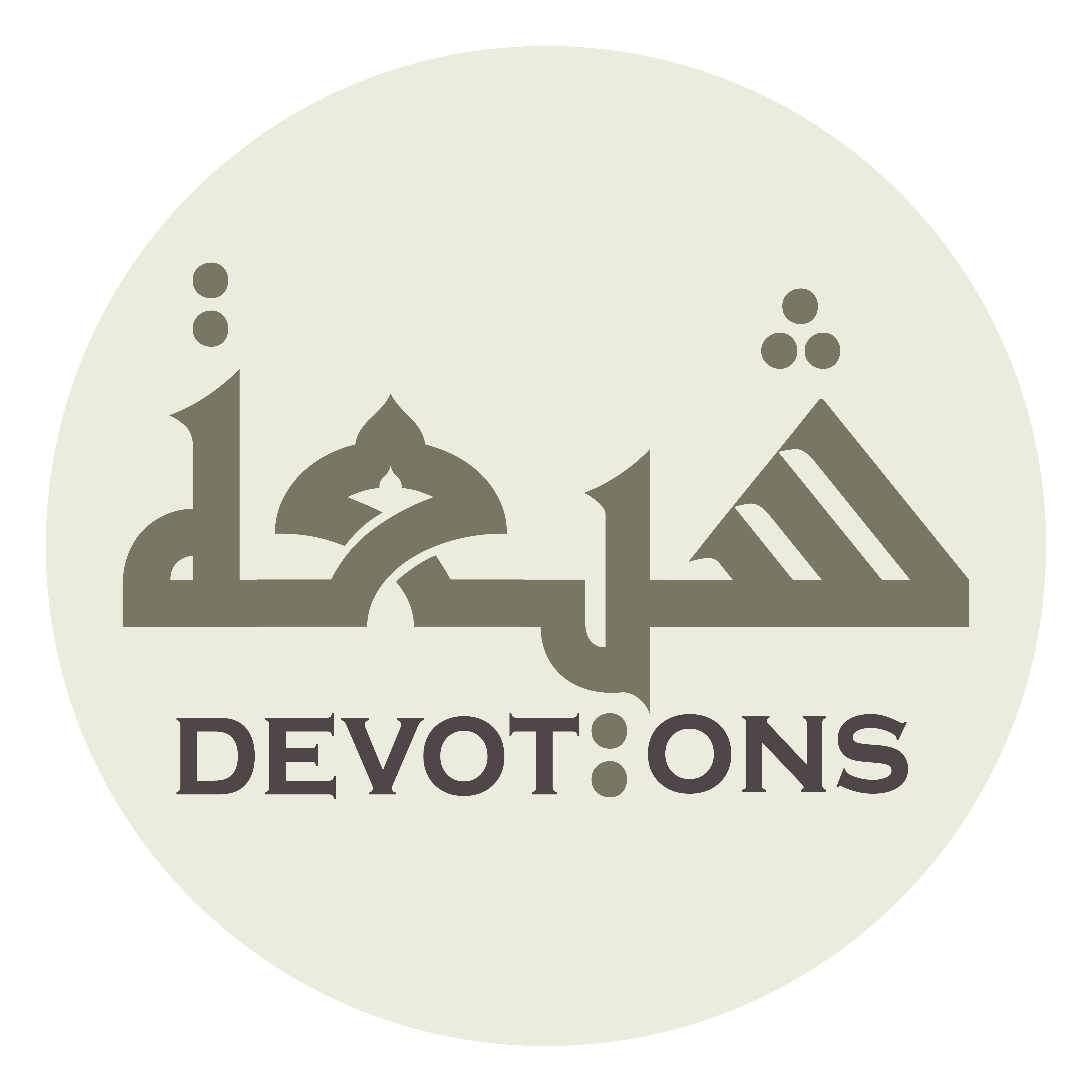 اَلغَوْثَ، اَلغَوْثَ

al ghawth, al ghawth

Praise be to You, there is no god but You,
Dua Jawshan Kabeer
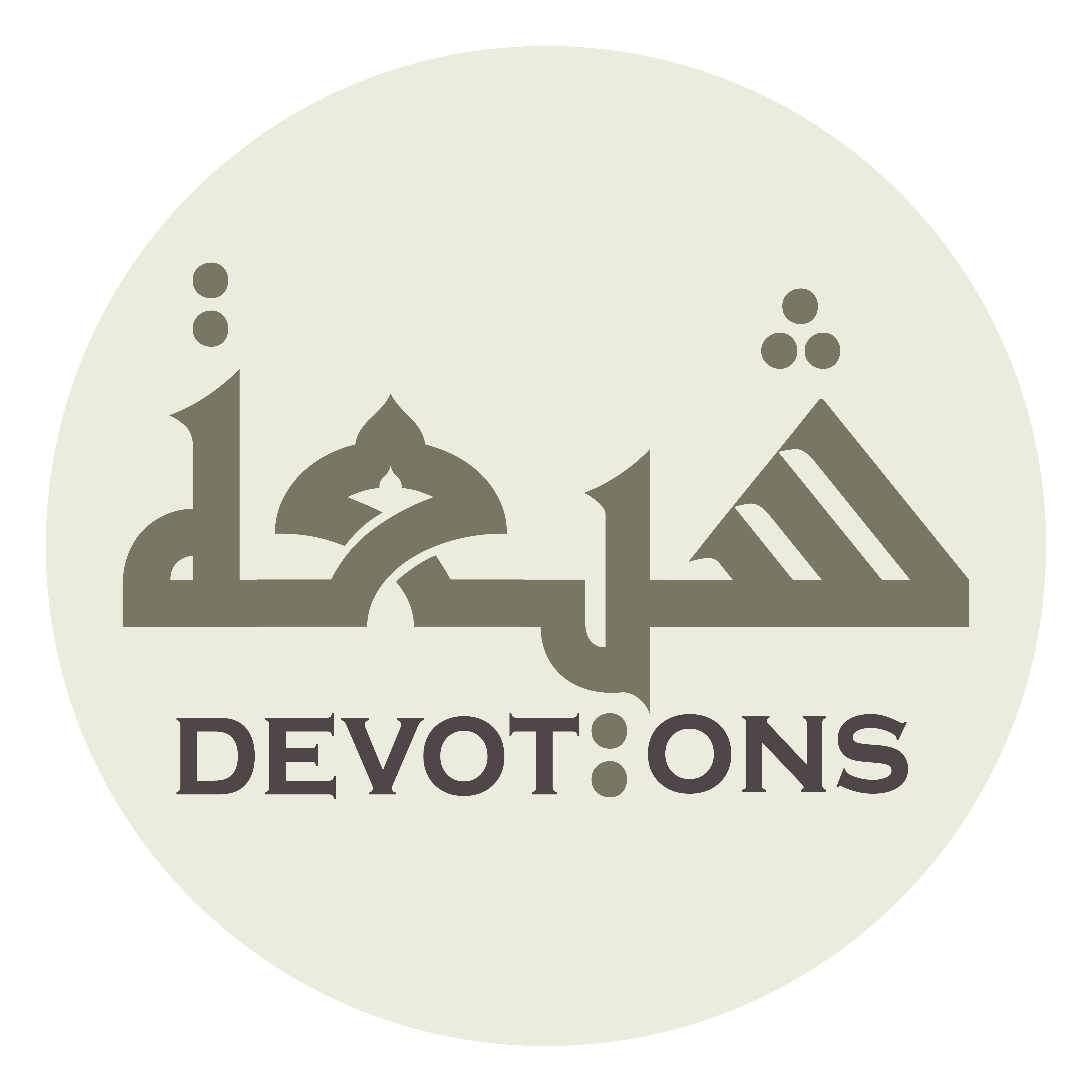 خَلِّصْنَا مِنَ النَّارِ يَا رَبِّ

khalliṣnā minan nāri yā rabb

[I beseech you for] relief, relief
Dua Jawshan Kabeer
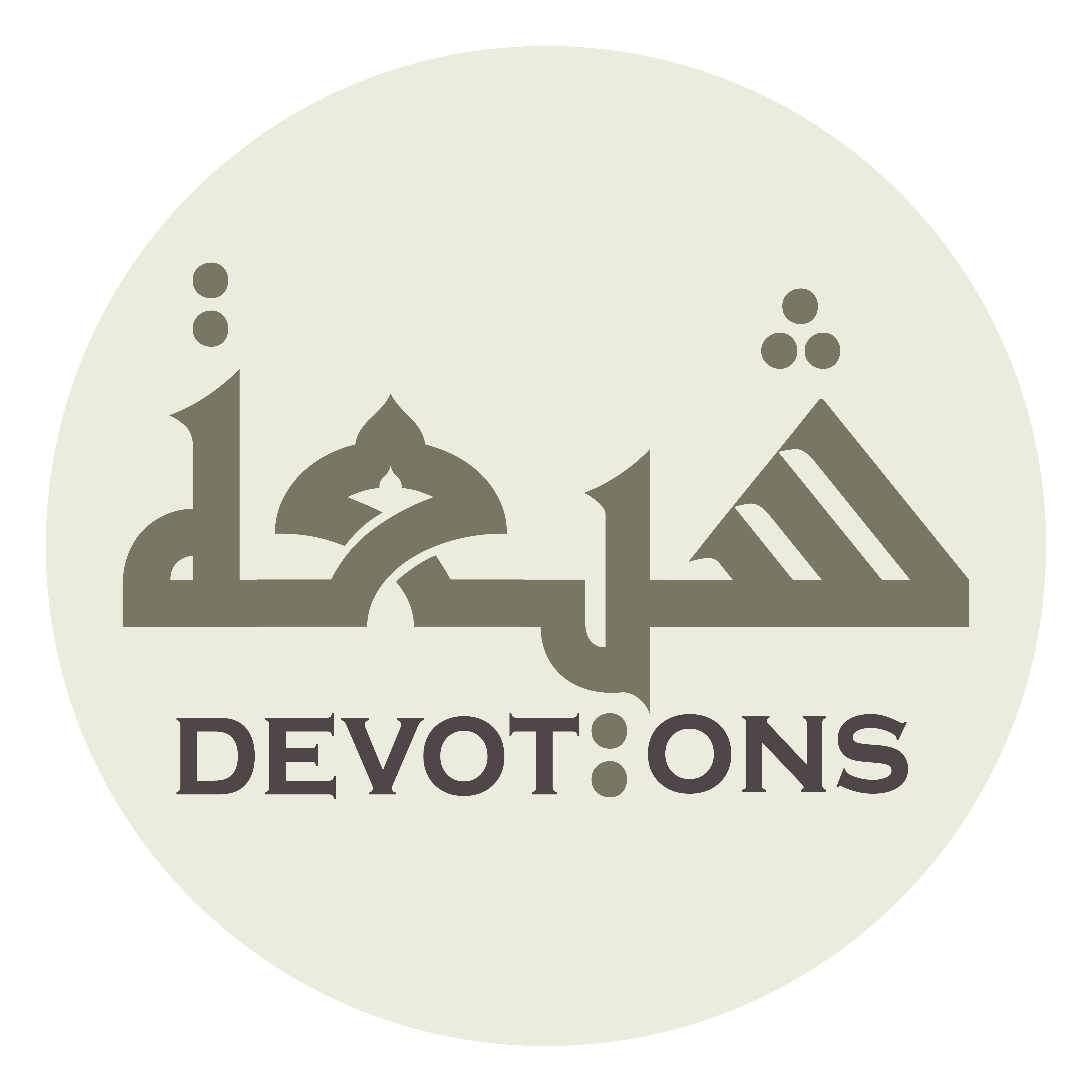 Protect us from the Fire, O Lord.
Dua Jawshan Kabeer
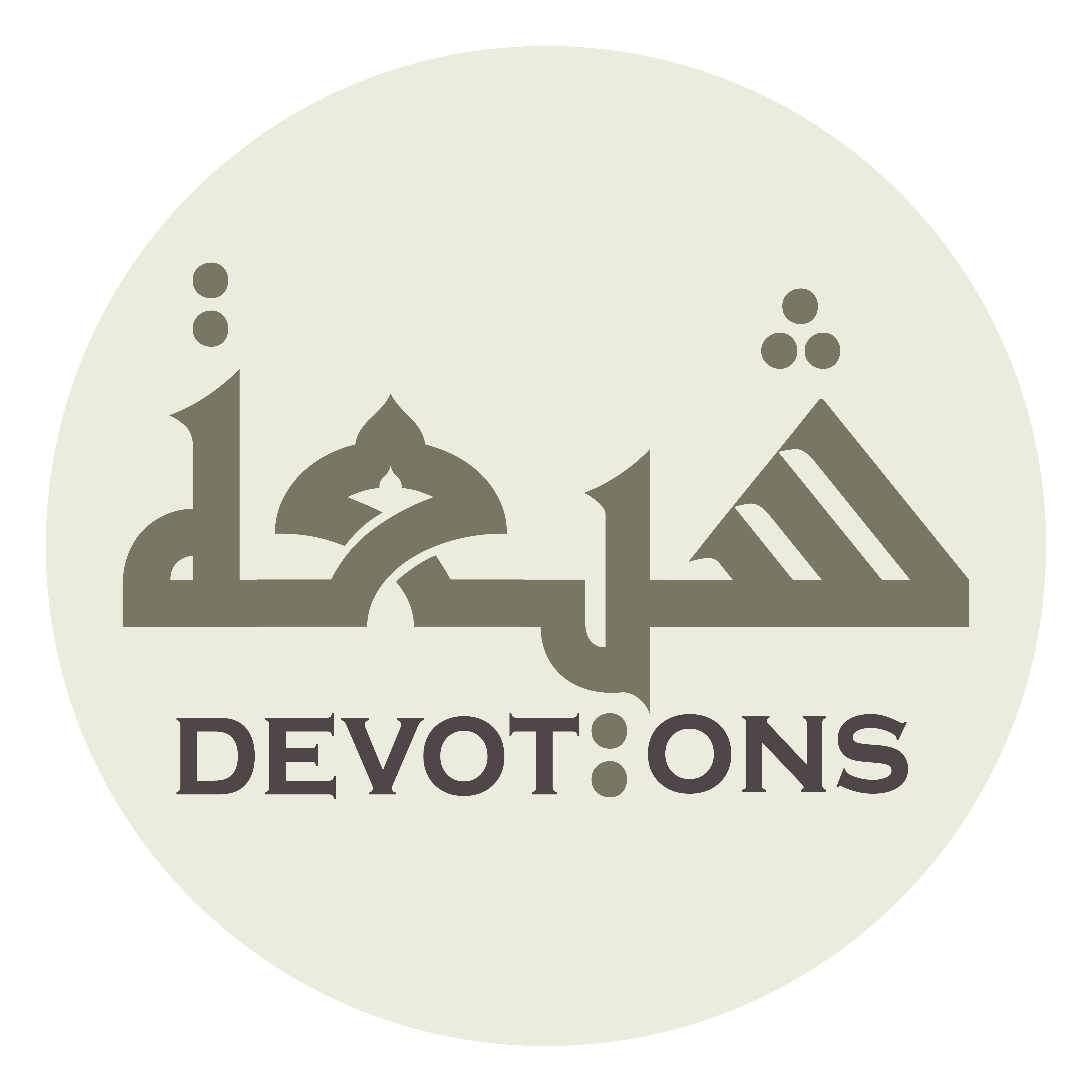 64\100
Dua Jawshan Kabeer
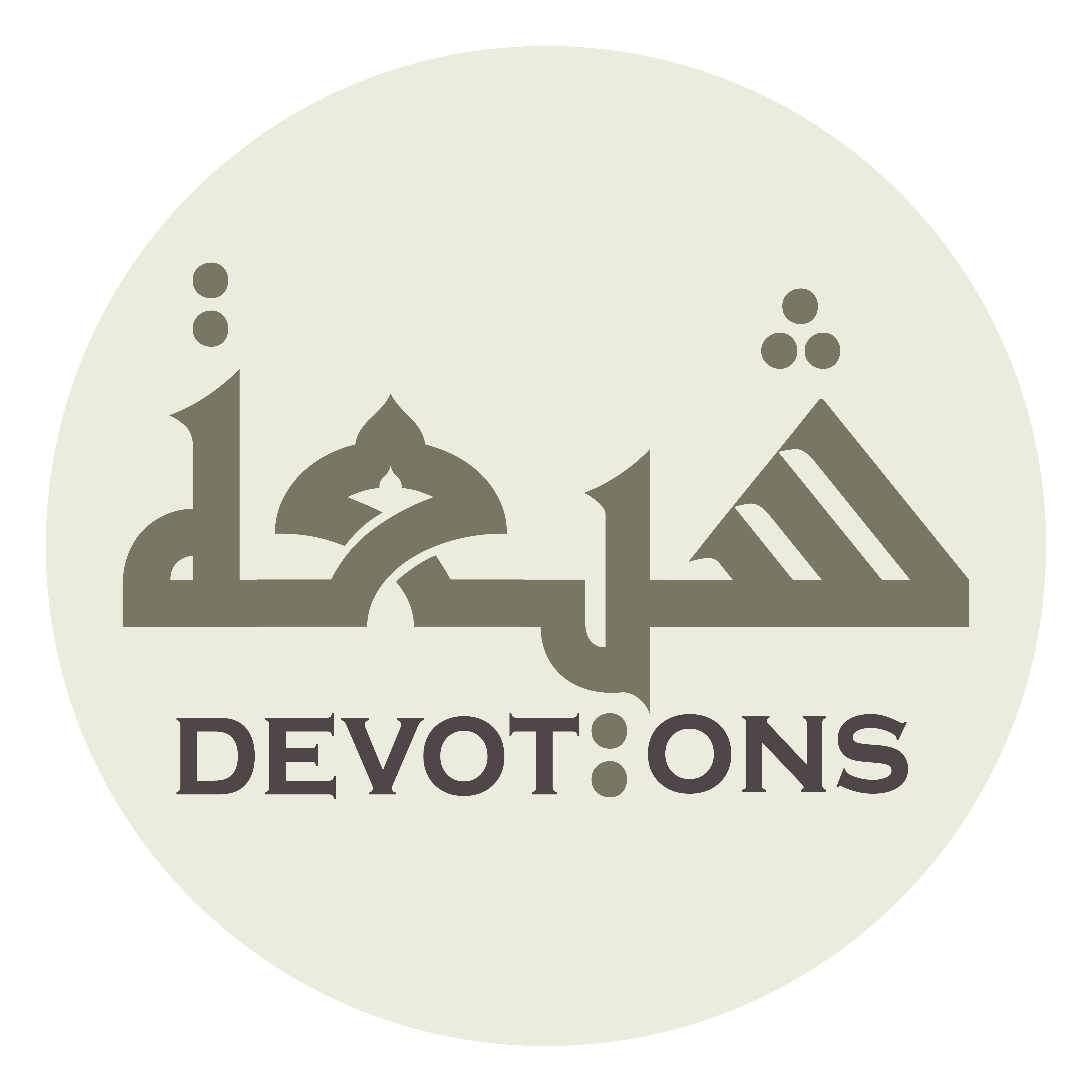 يَا دَائِمَ الْبَقَاءِ

yā dā-imal baqā

TO CURE HEADACHE
Dua Jawshan Kabeer
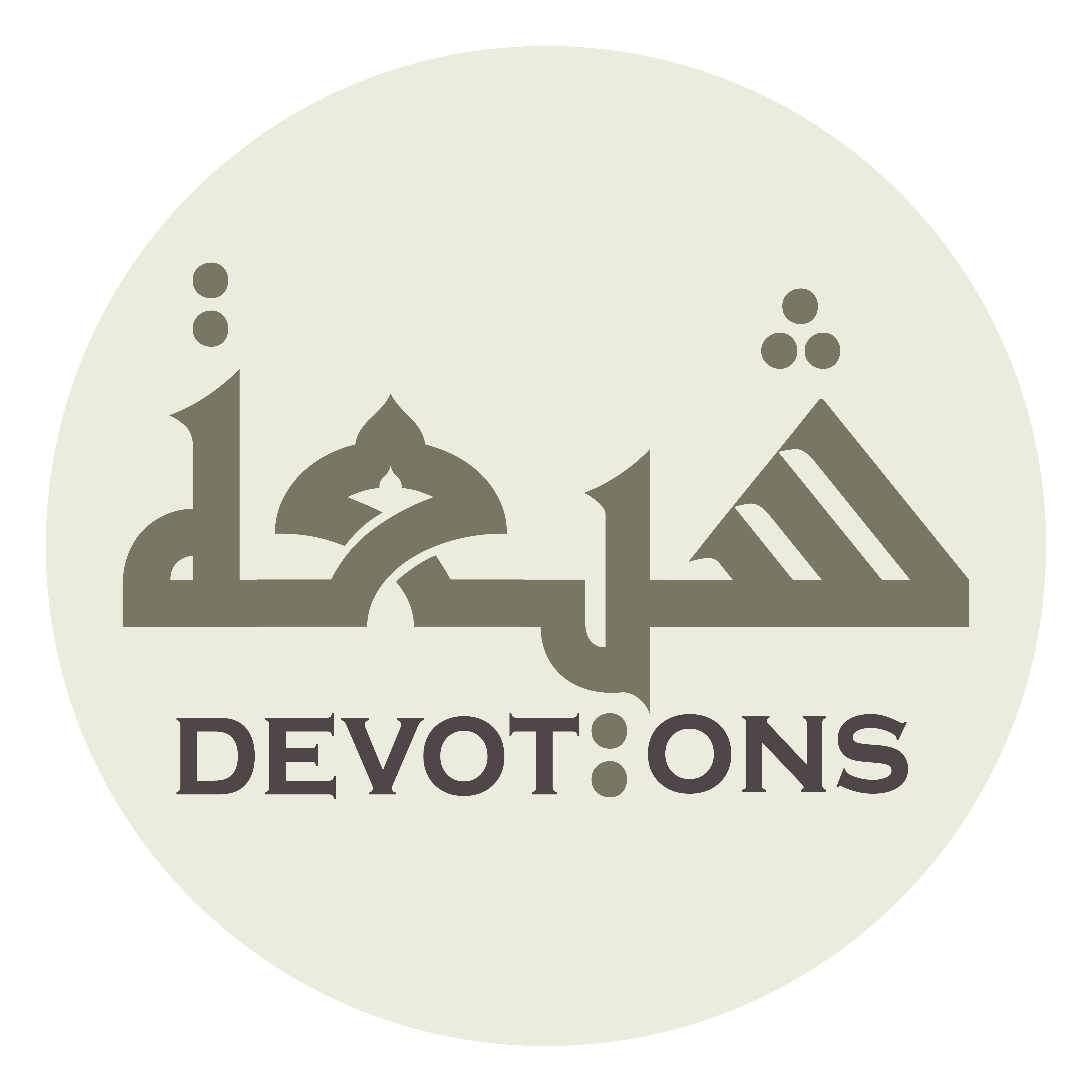 يَا سَامِعَ الدُّعَاءِ

yā sāmi`ad du`ā

O Eternal Living,
Dua Jawshan Kabeer
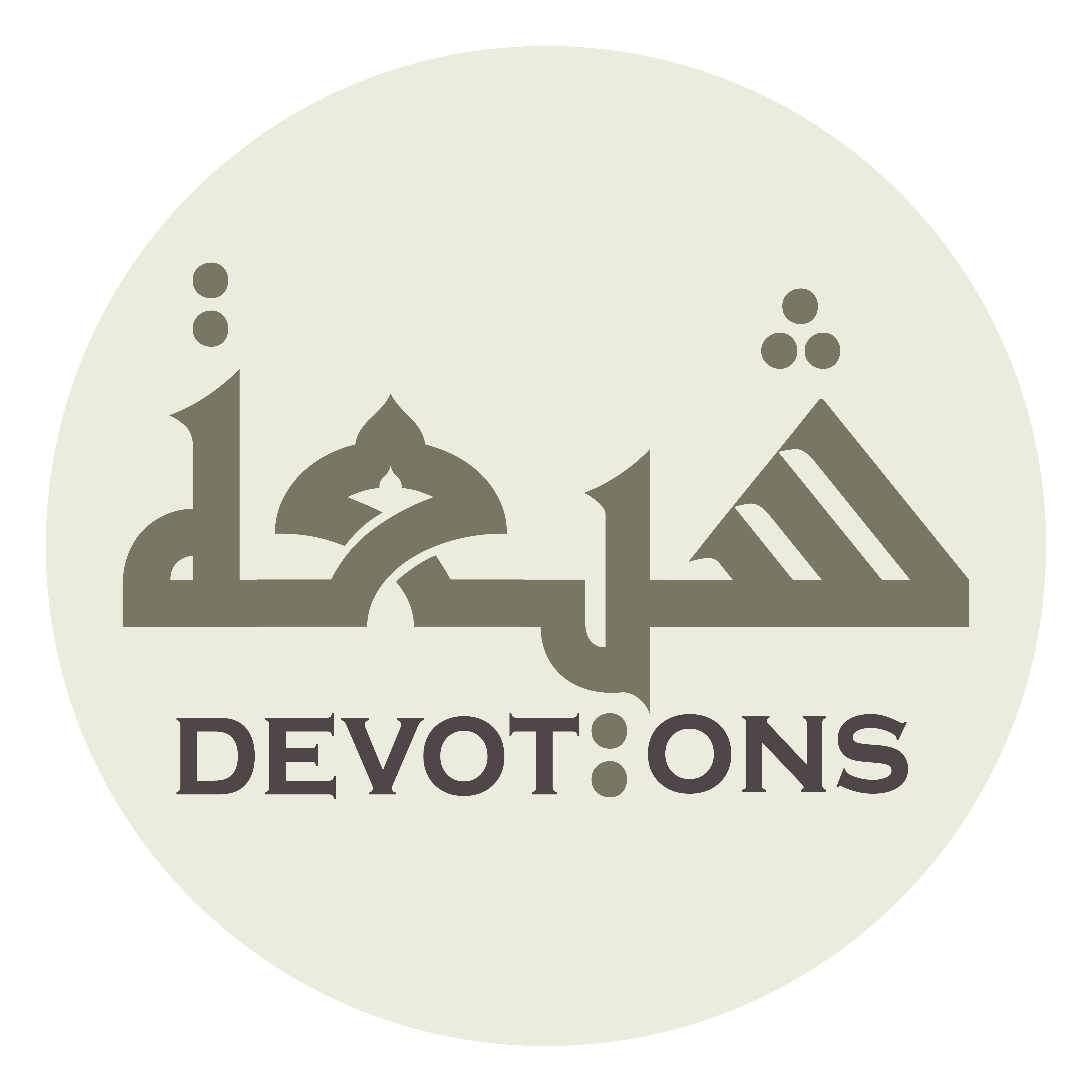 يَا وَاسِعَ الْعَطَاءِ

yā wāsi`al `aṭā

O Hearer of prayers,
Dua Jawshan Kabeer
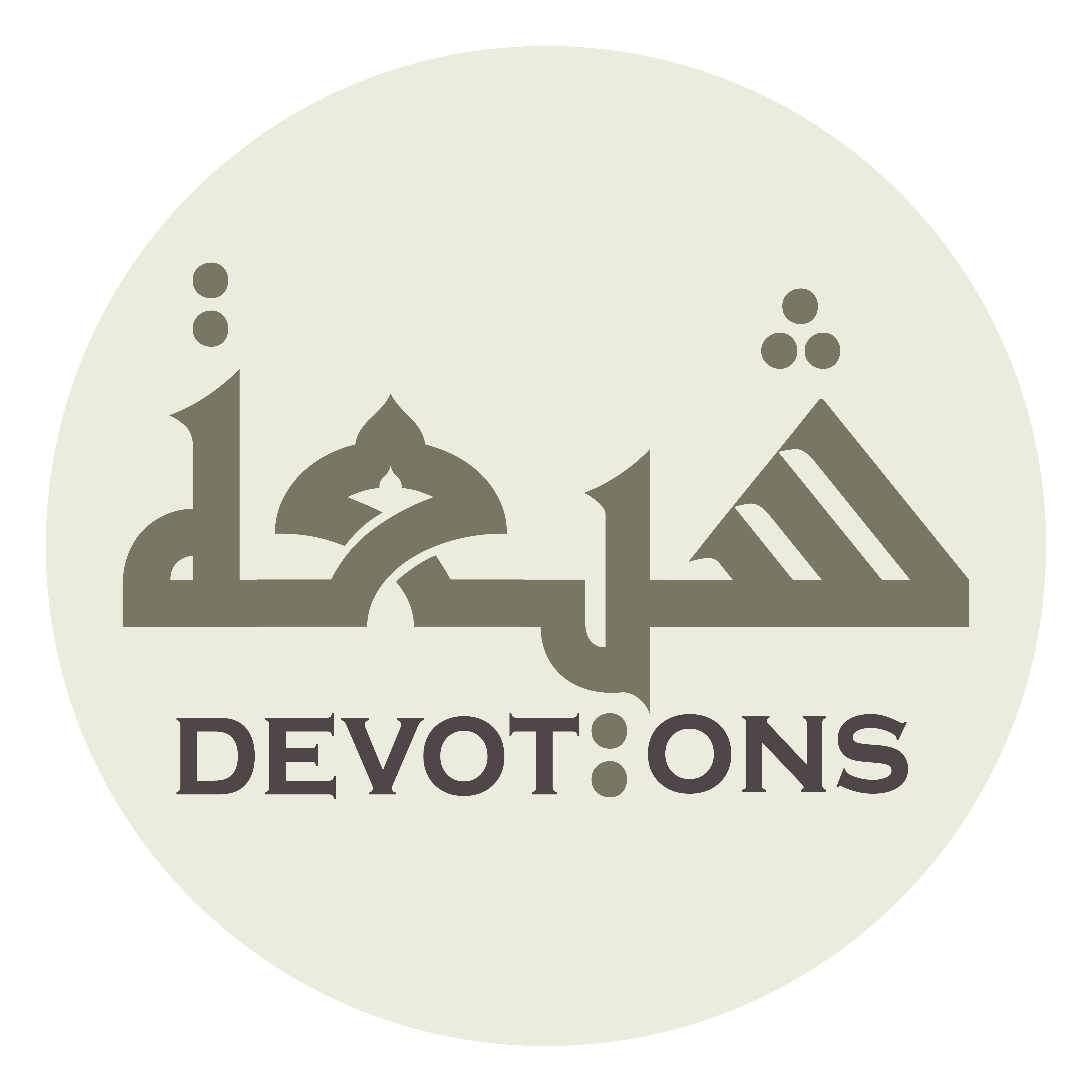 يَا غَافِرَ الْخَطَاءِ

yā ghāfiral khaṭā

O Liberal Bestower
Dua Jawshan Kabeer
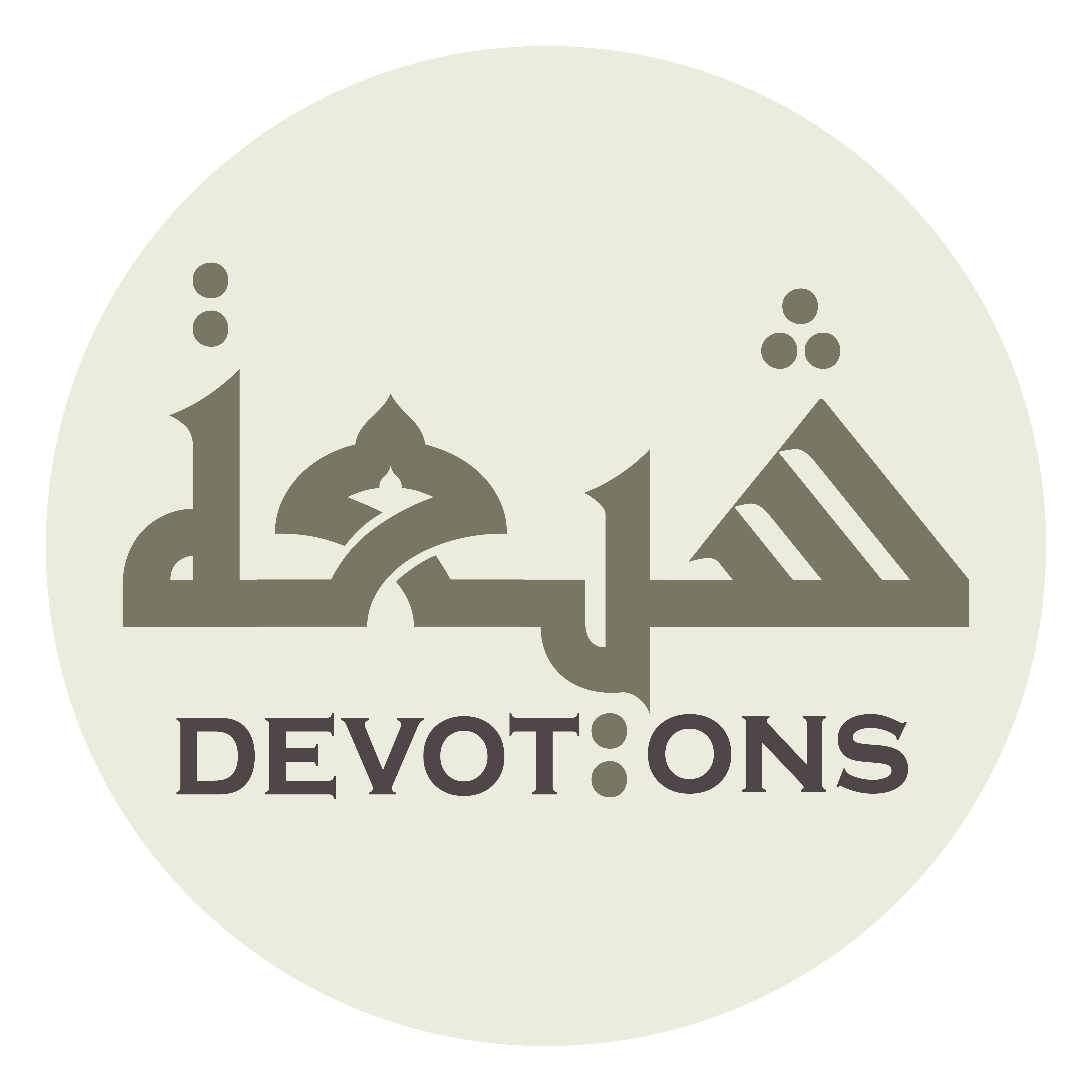 يَا بَدِيعَ السَّمَاءِ

yā badī`as samā

O Forgiver of sins,
Dua Jawshan Kabeer
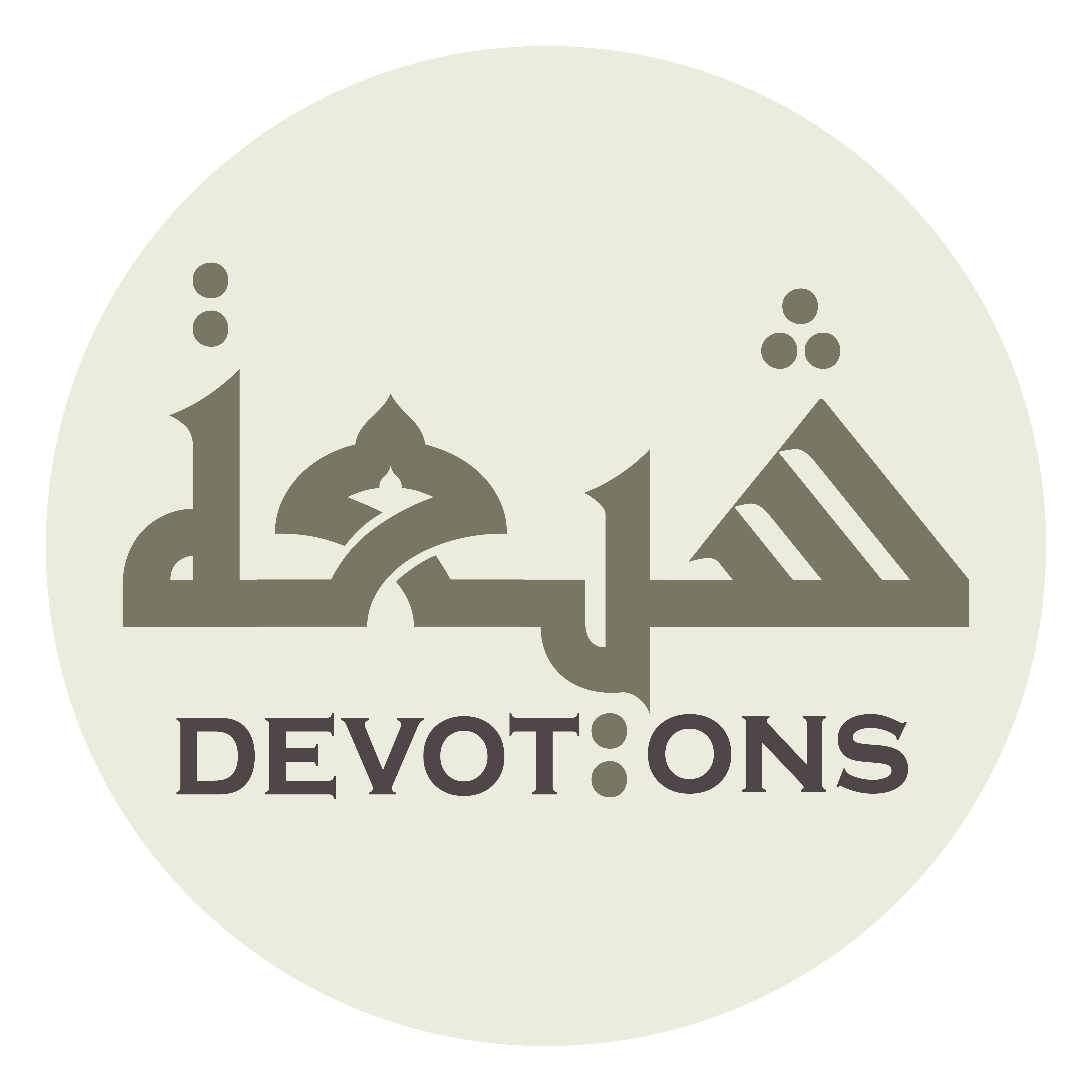 يَا حَسَنَ الْبَلاءِ

yā ḥasanal balā

O Creator of the sky,
Dua Jawshan Kabeer
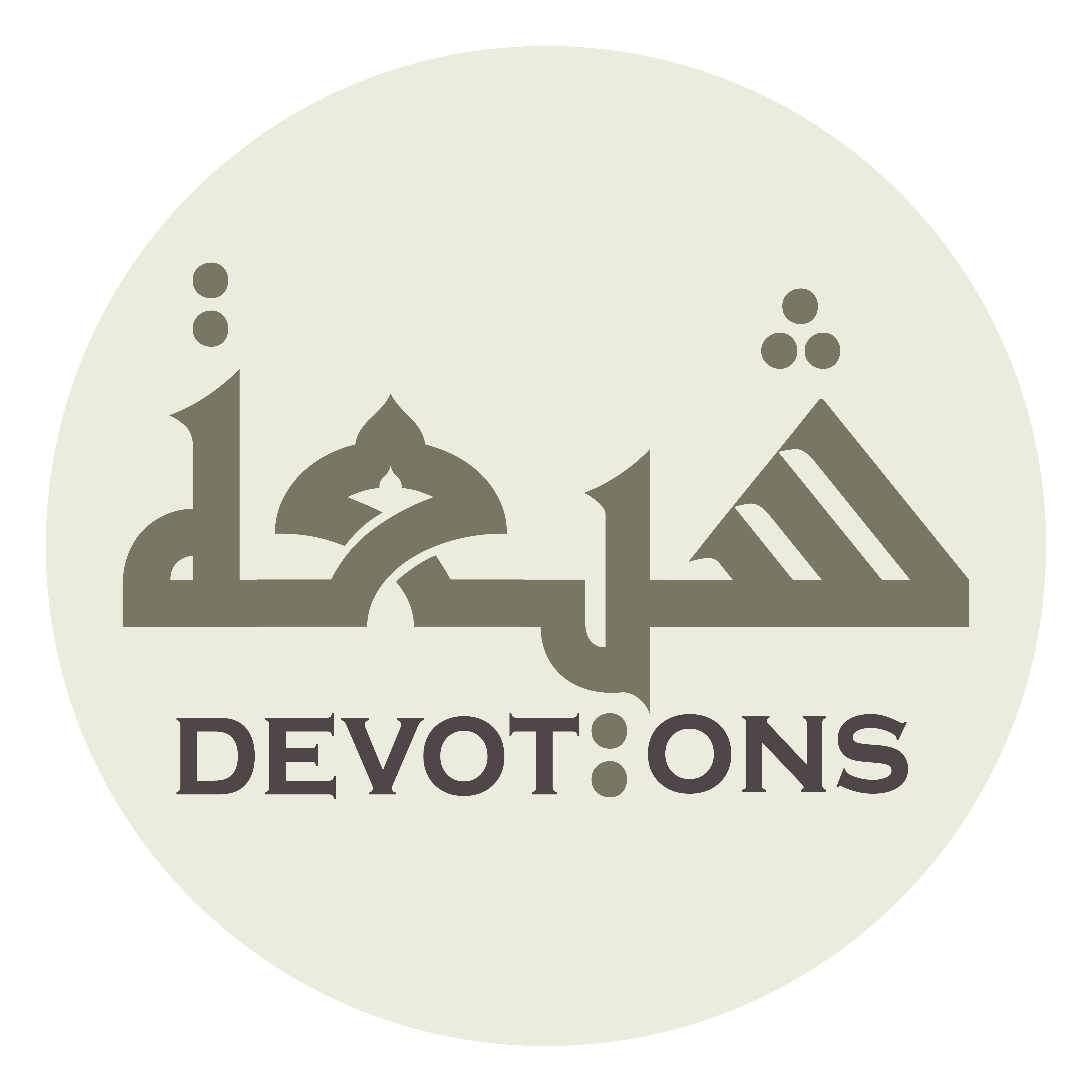 يَا جَمِيلَ الثَّنَاءِ

yā jamīlath thanā

O Best tester of trials,
Dua Jawshan Kabeer
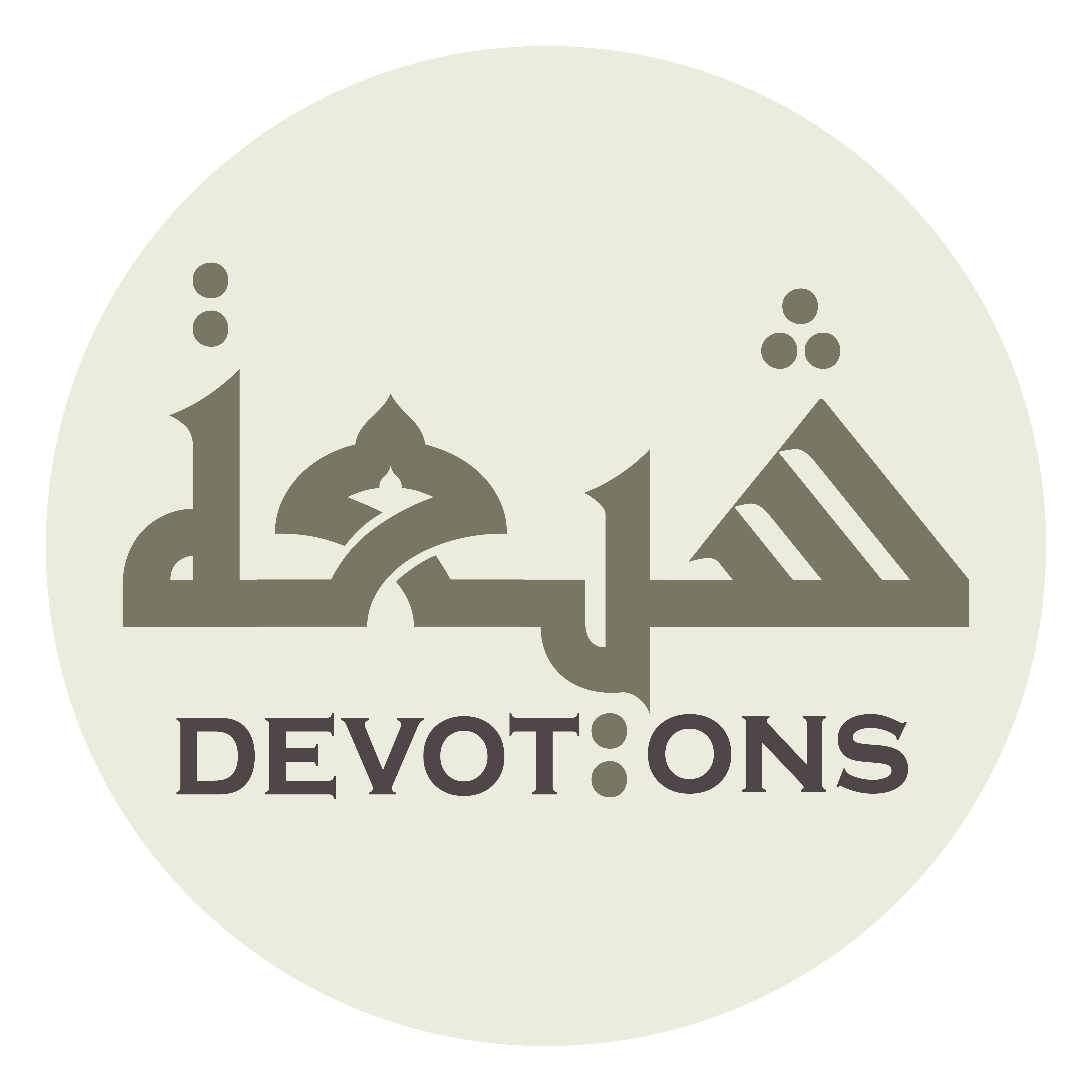 يَا قَدِيمَ السَّنَاءِ

yā qadīmas sanā

O Most Praiseworthy,
Dua Jawshan Kabeer
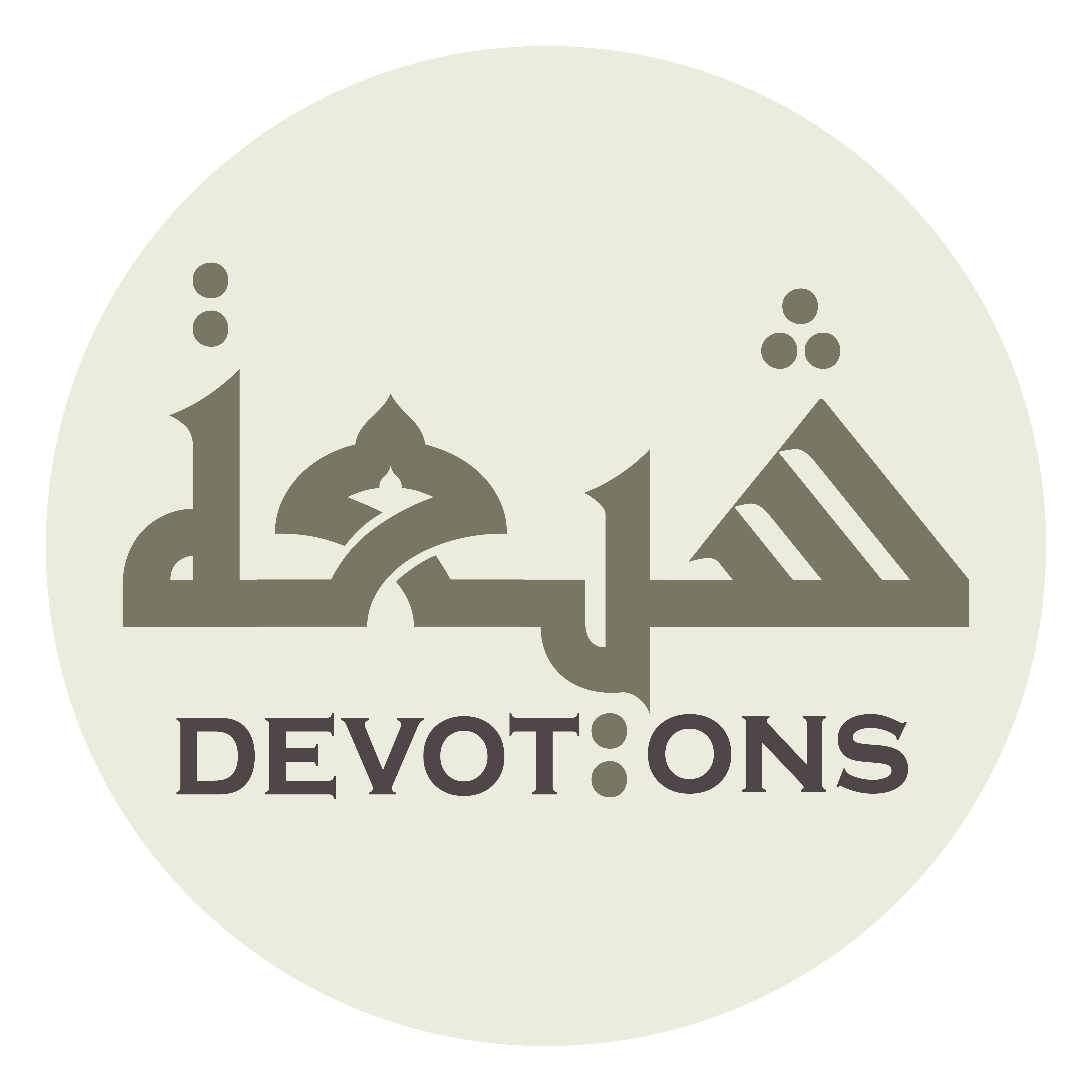 يَا كَثِيرَ الْوَفَاءِ

yā kathīral wafā

O Eternally Great,
Dua Jawshan Kabeer
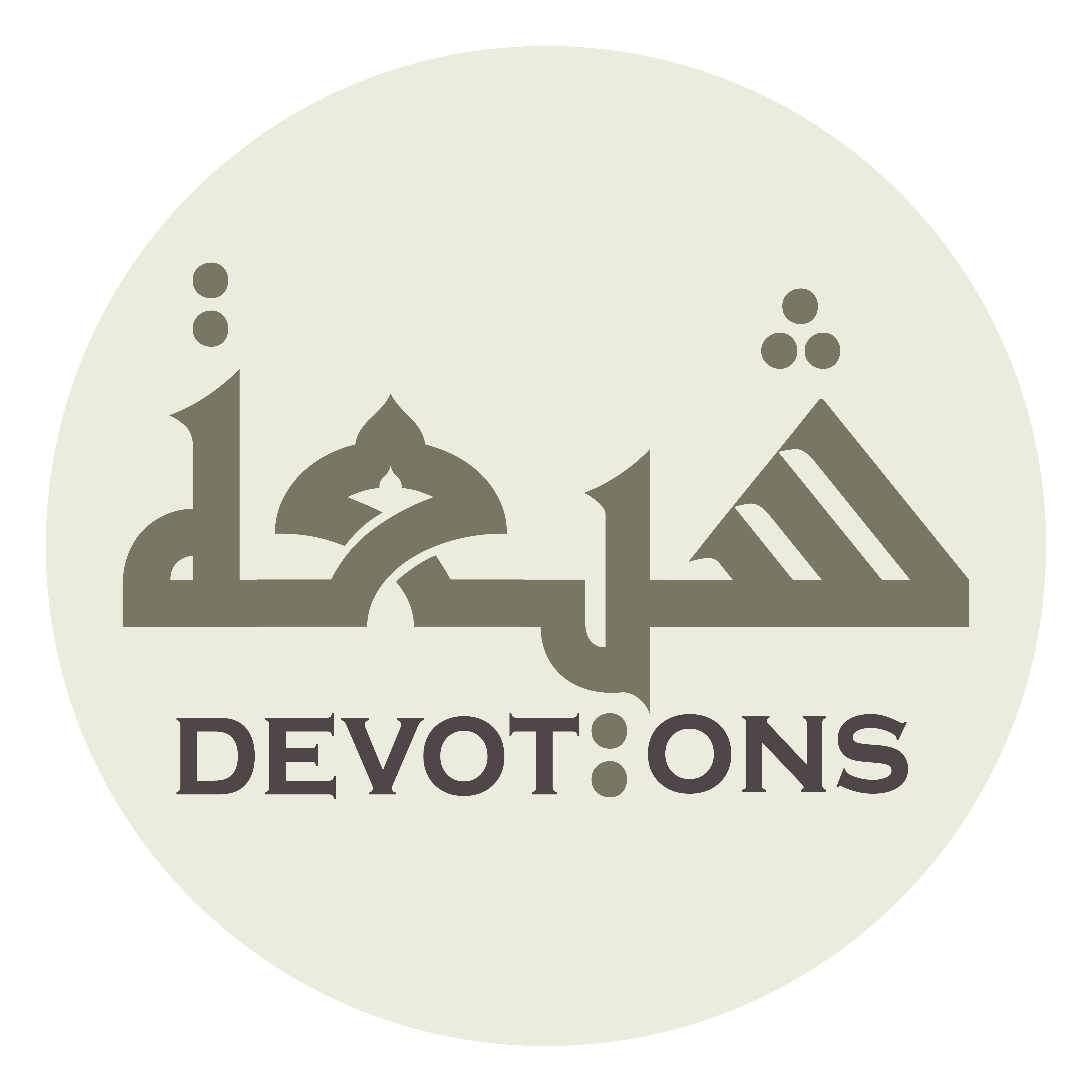 يَا شَرِيفَ الْجَزَاءِ

yā sharīfal jazā

O Greatest fulfiller of promises,
Dua Jawshan Kabeer
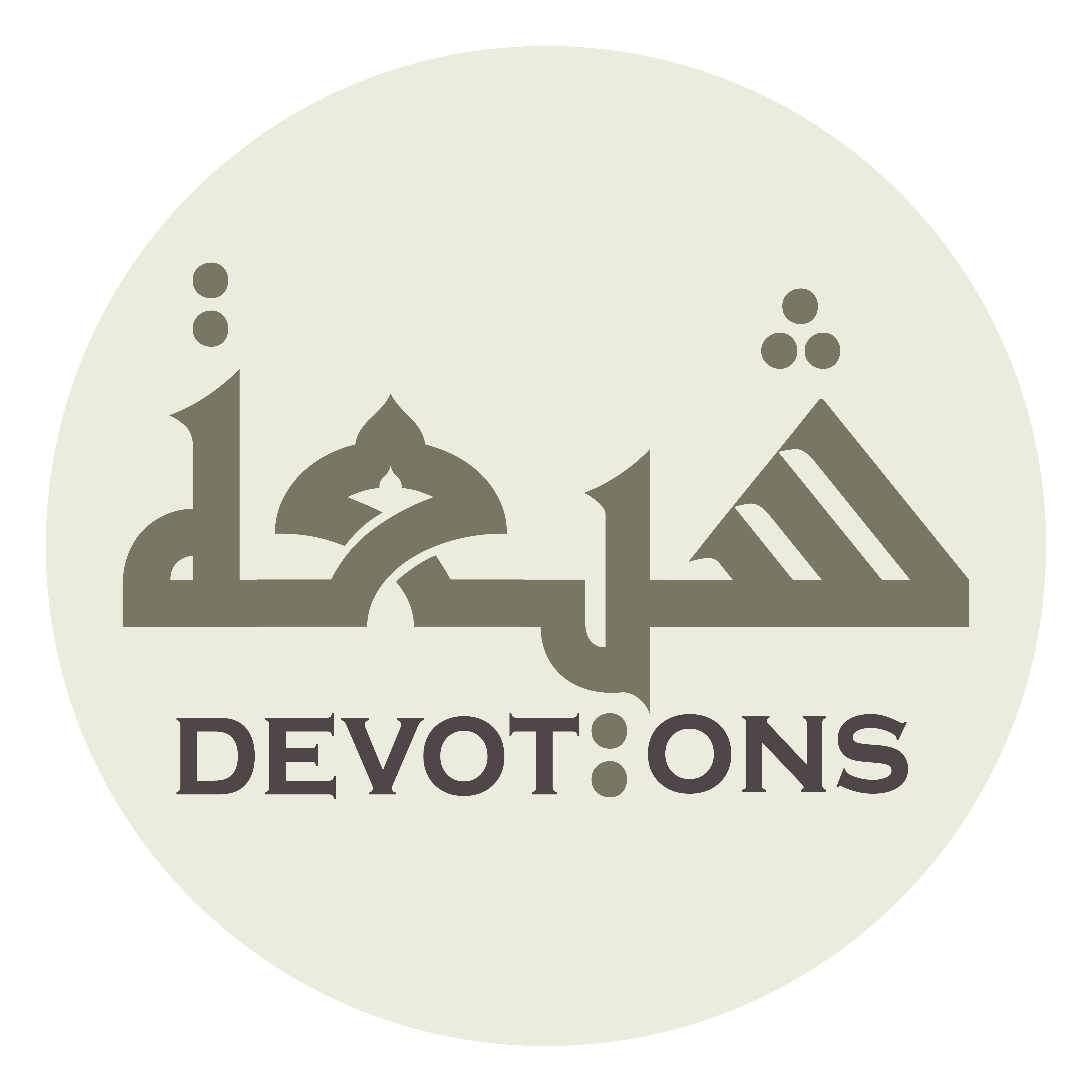 سُبْحَانَكَ يَا لَا إِلٰهَ إِلَّا اَنْتَ

subḥānaka yā lā ilāha illā ant

O Best Recompenser.
Dua Jawshan Kabeer
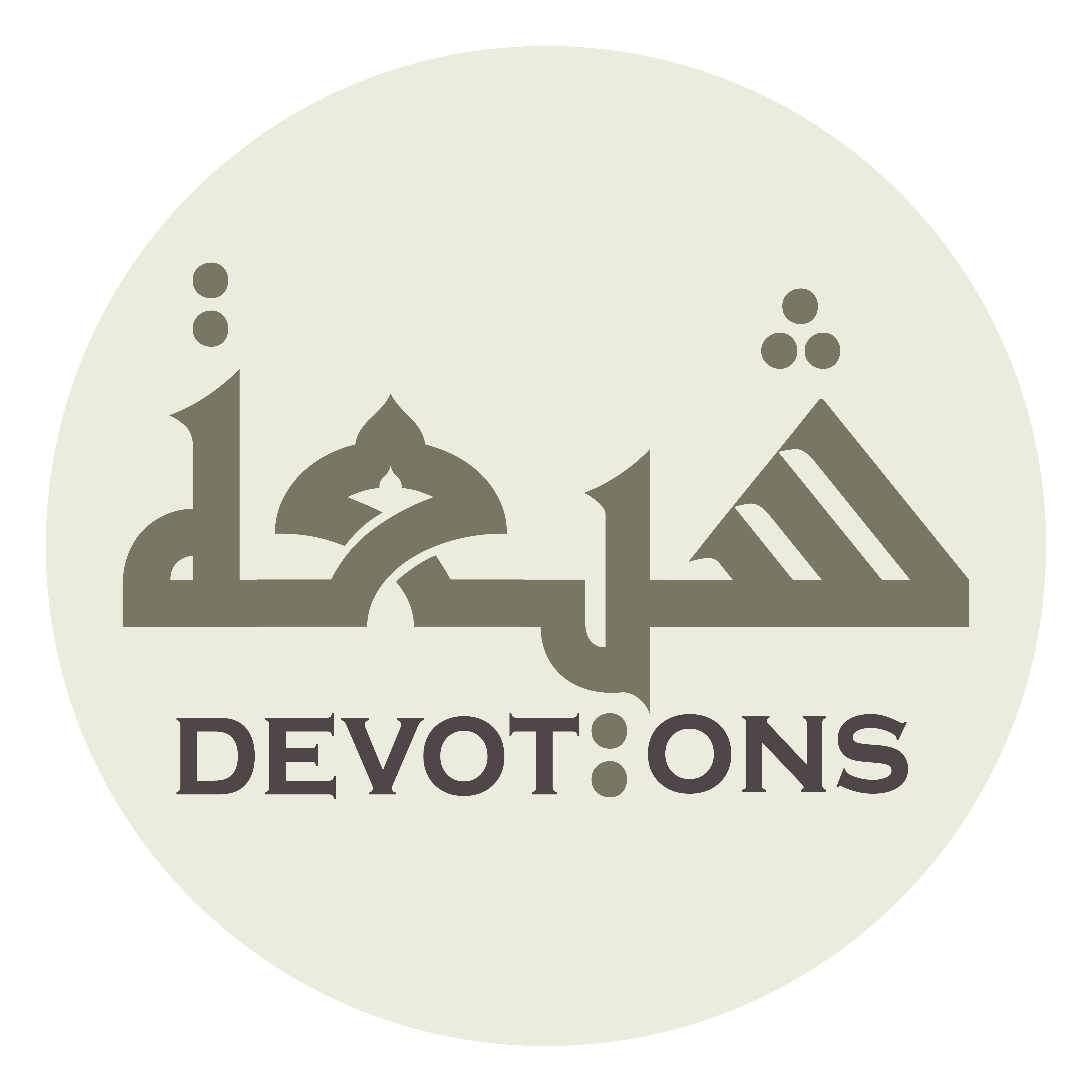 اَلغَوْثَ، اَلغَوْثَ

al ghawth, al ghawth

Praise be to You, there is no god but You,
Dua Jawshan Kabeer
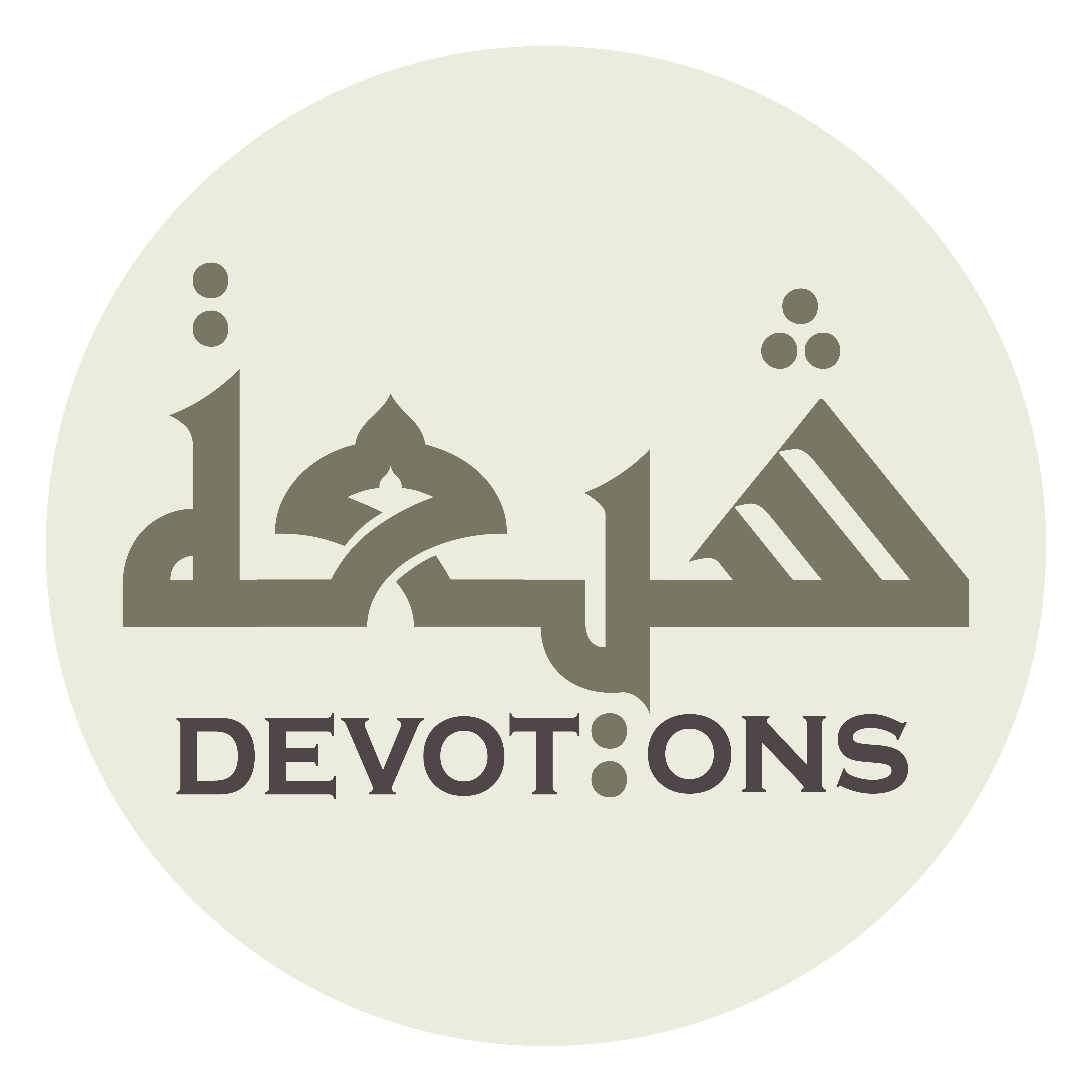 خَلِّصْنَا مِنَ النَّارِ يَا رَبِّ

khalliṣnā minan nāri yā rabb

[I beseech you for] relief, relief
Dua Jawshan Kabeer
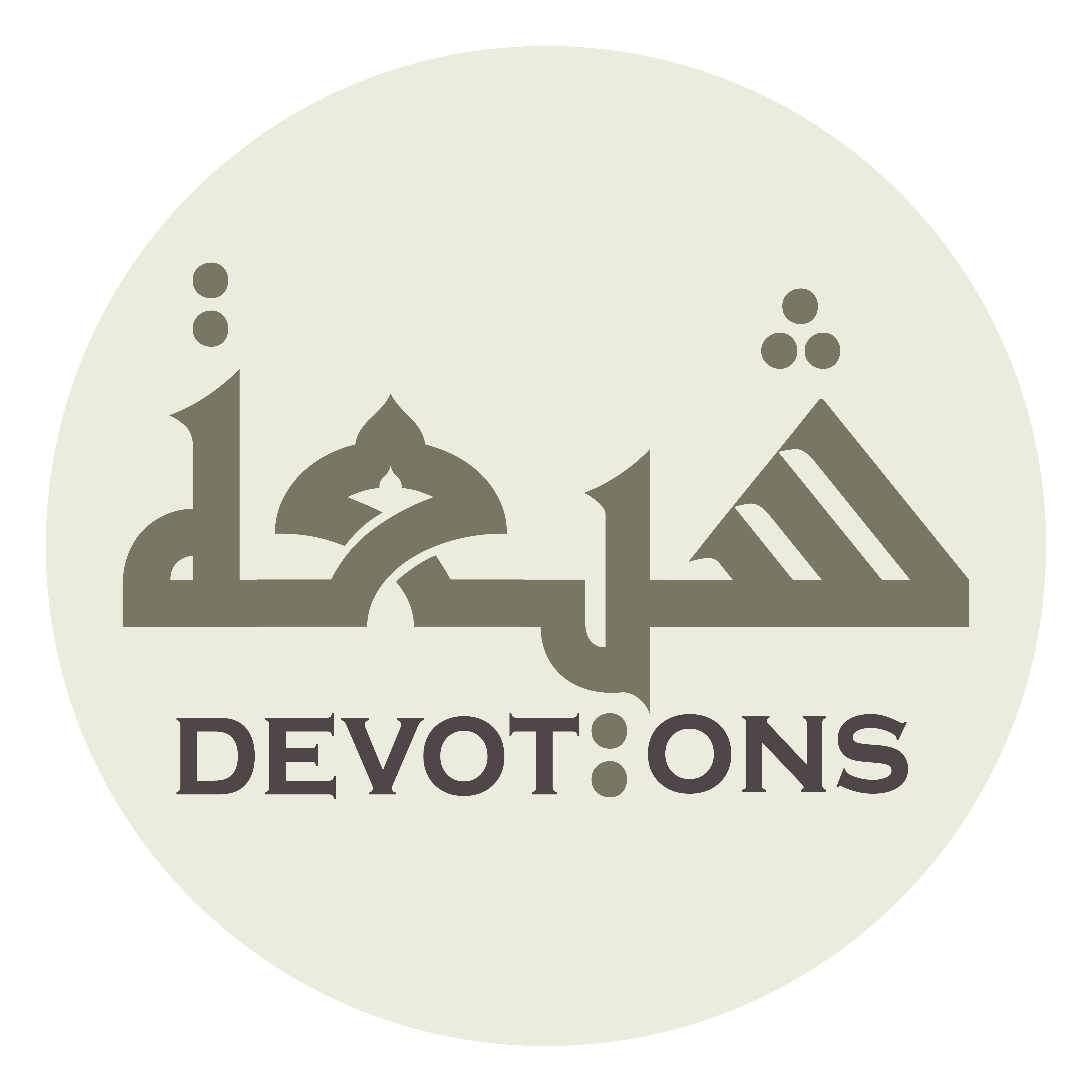 Protect us from the Fire, O Lord.
Dua Jawshan Kabeer
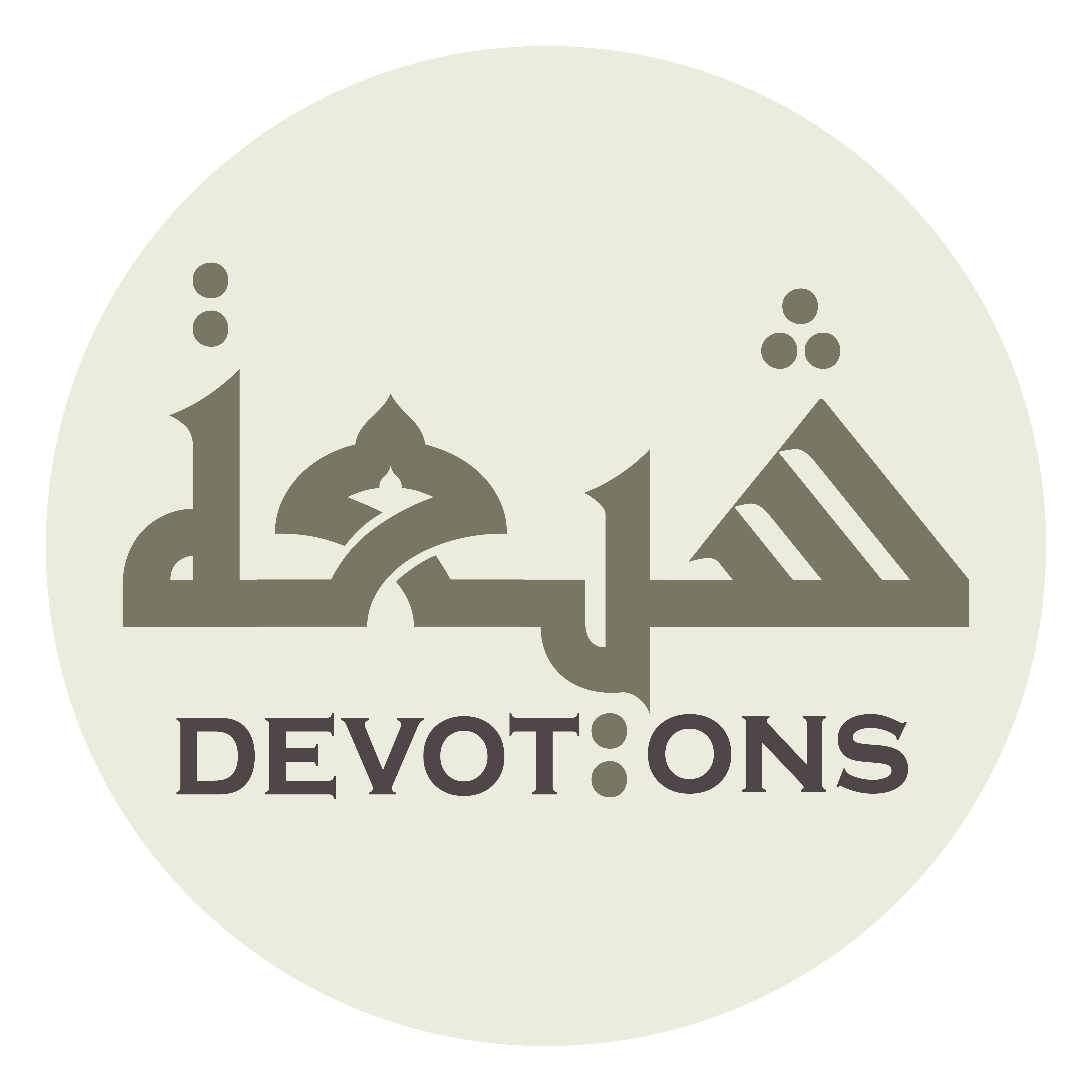 65\100
Dua Jawshan Kabeer
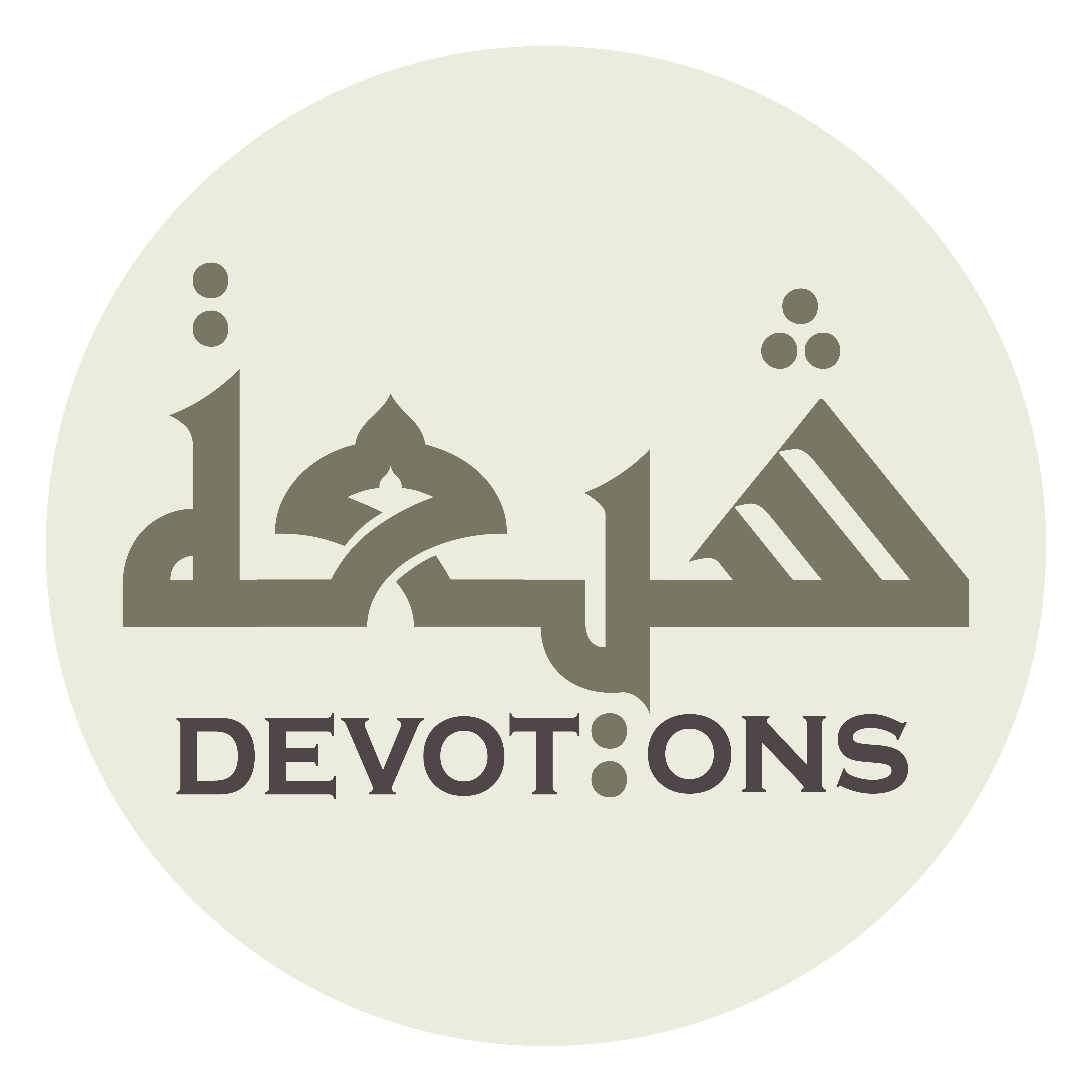 اَللّٰهُمَّ إِنِّي أَسْأَلُكَ بِاسْمِكَ

allāhumma innī as-aluka bismik

TO SEEK FORGIVENESS
Dua Jawshan Kabeer
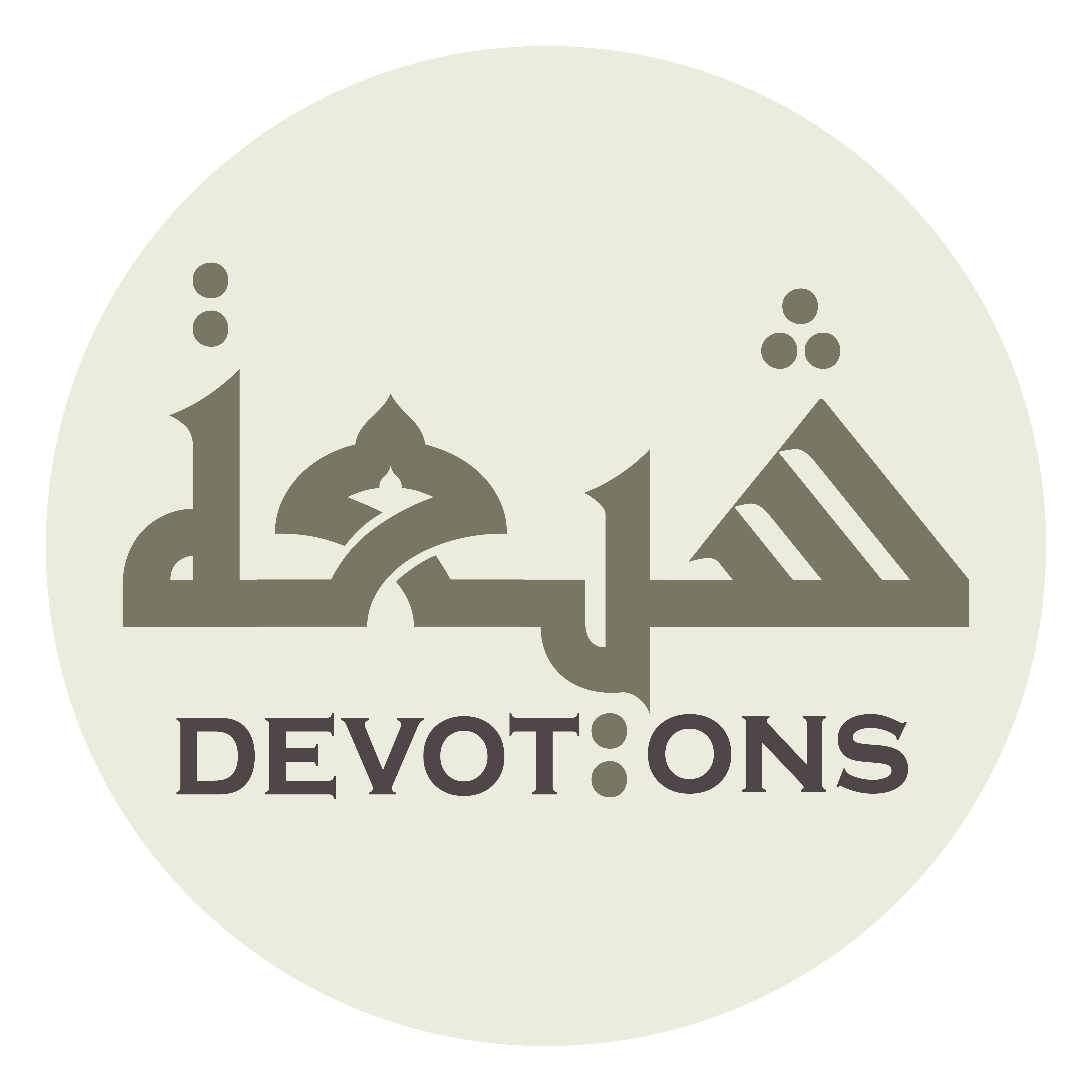 يَا سَتَّارُ يَا غَفَّارُ

yā sattāru yā ghaffār

O Allah, verily I entreat You in Your name:
Dua Jawshan Kabeer
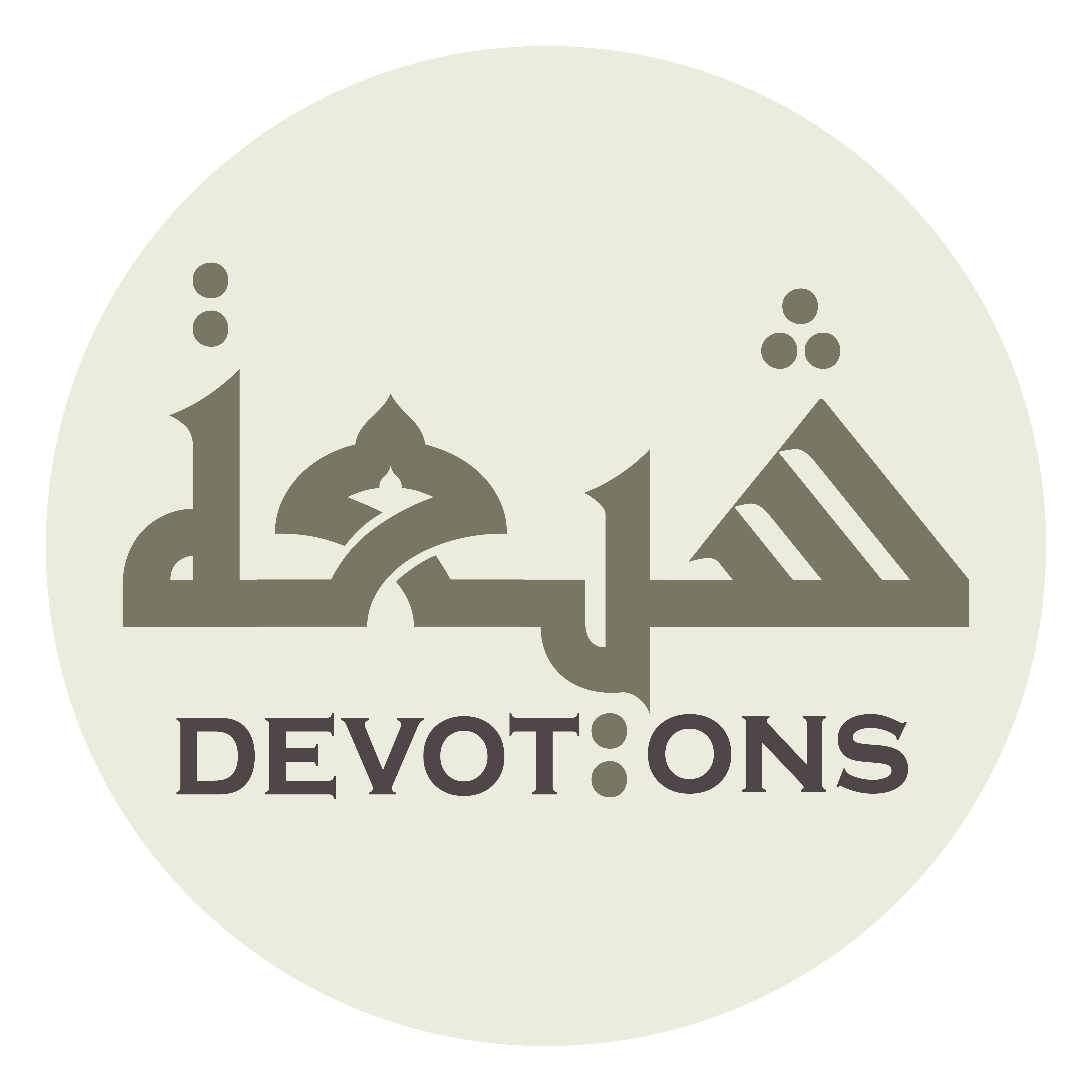 يَا قَهَّارُ يَا جَبَّارُ

yā qahhāru yā jabbār

O Best concealer of defects, O Best forgiver,
Dua Jawshan Kabeer
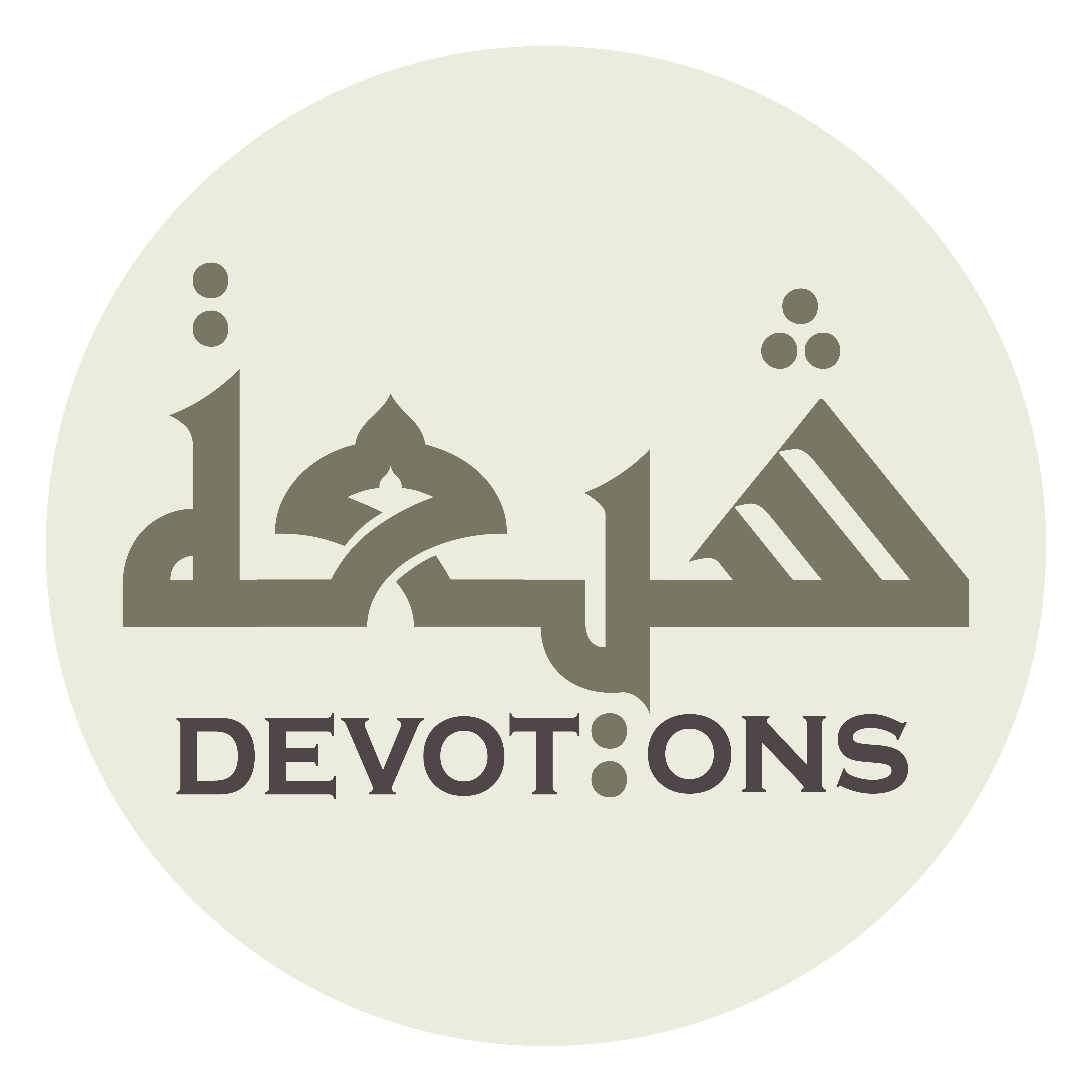 يَا صَبَّارُ يَا بَارُّ

yā ṣabbāru yā bārr

O Most dominant, O Supreme,
Dua Jawshan Kabeer
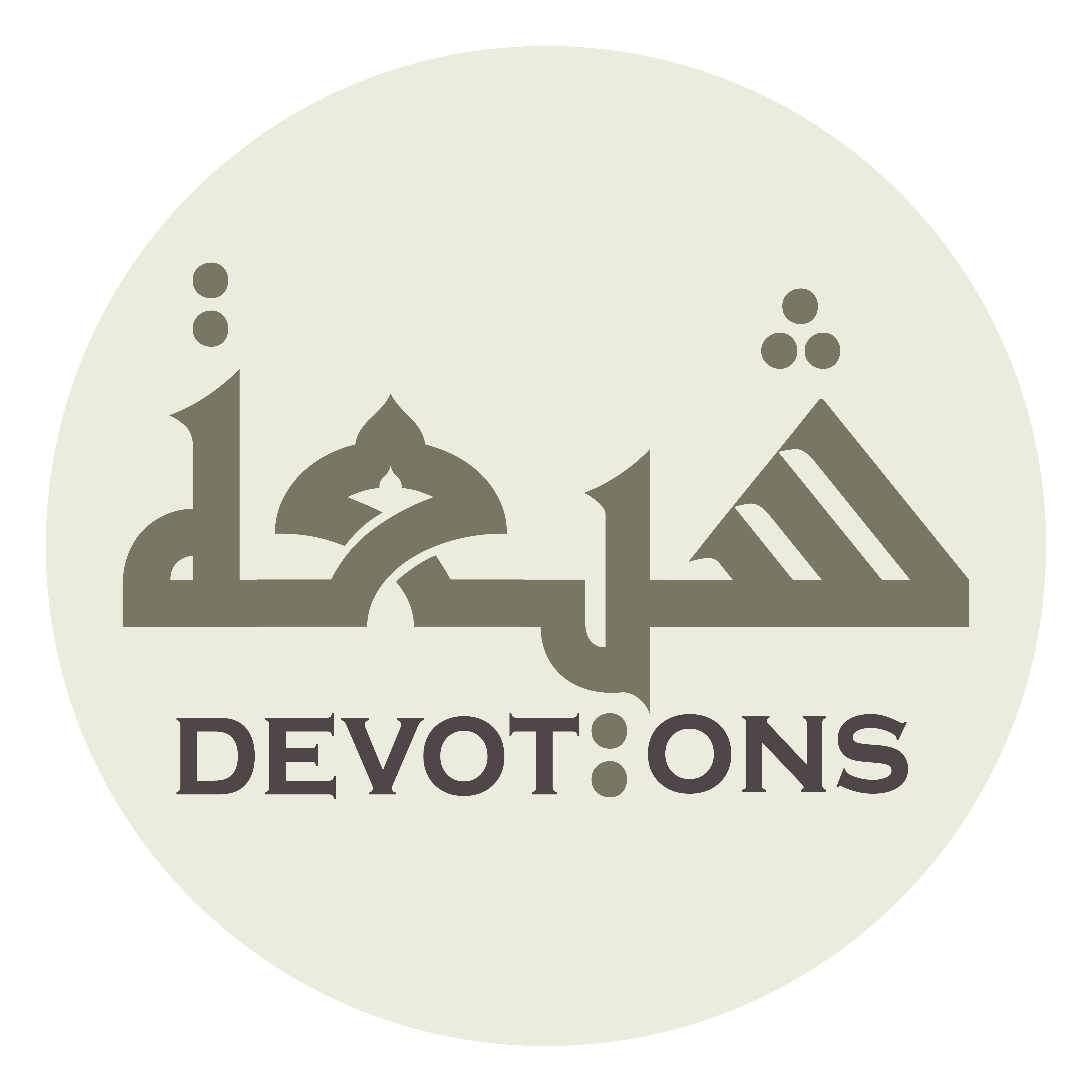 يَا مُخْتَارُ يَا فَتَّاحُ

yā mukhtāru yā fattāḥ

O Most patient, O Most virtuous,
Dua Jawshan Kabeer
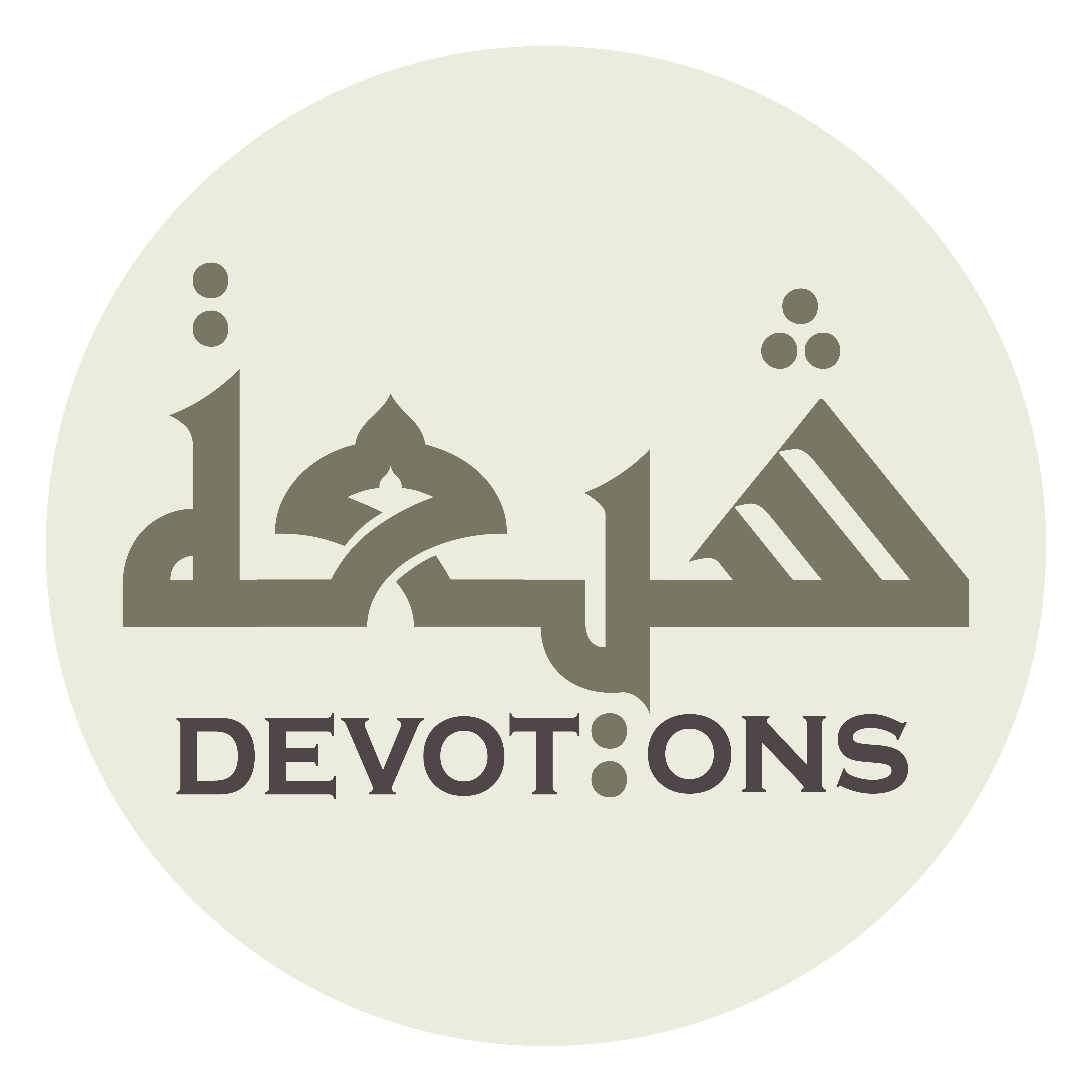 يَا نَفَّاحُ يَا مُرْتَاحُ

yā naffāḥu yā mur-tāḥ

O Most exalted, O Best opener,
Dua Jawshan Kabeer
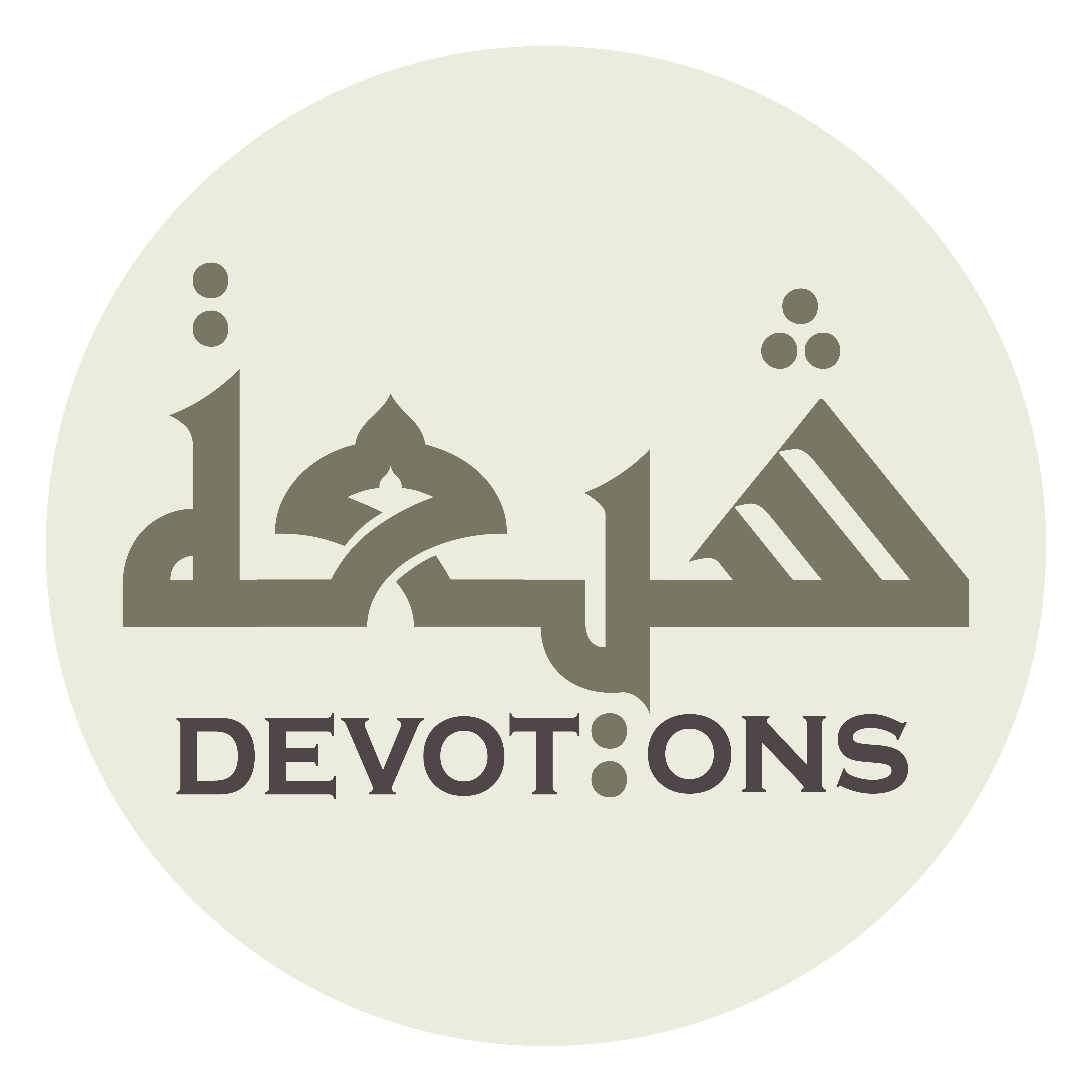 سُبْحَانَكَ يَا لَا إِلٰهَ إِلَّا اَنْتَ

subḥānaka yā lā ilāha illā ant

O Blower of winds, O Bestower of Happiness.
Dua Jawshan Kabeer
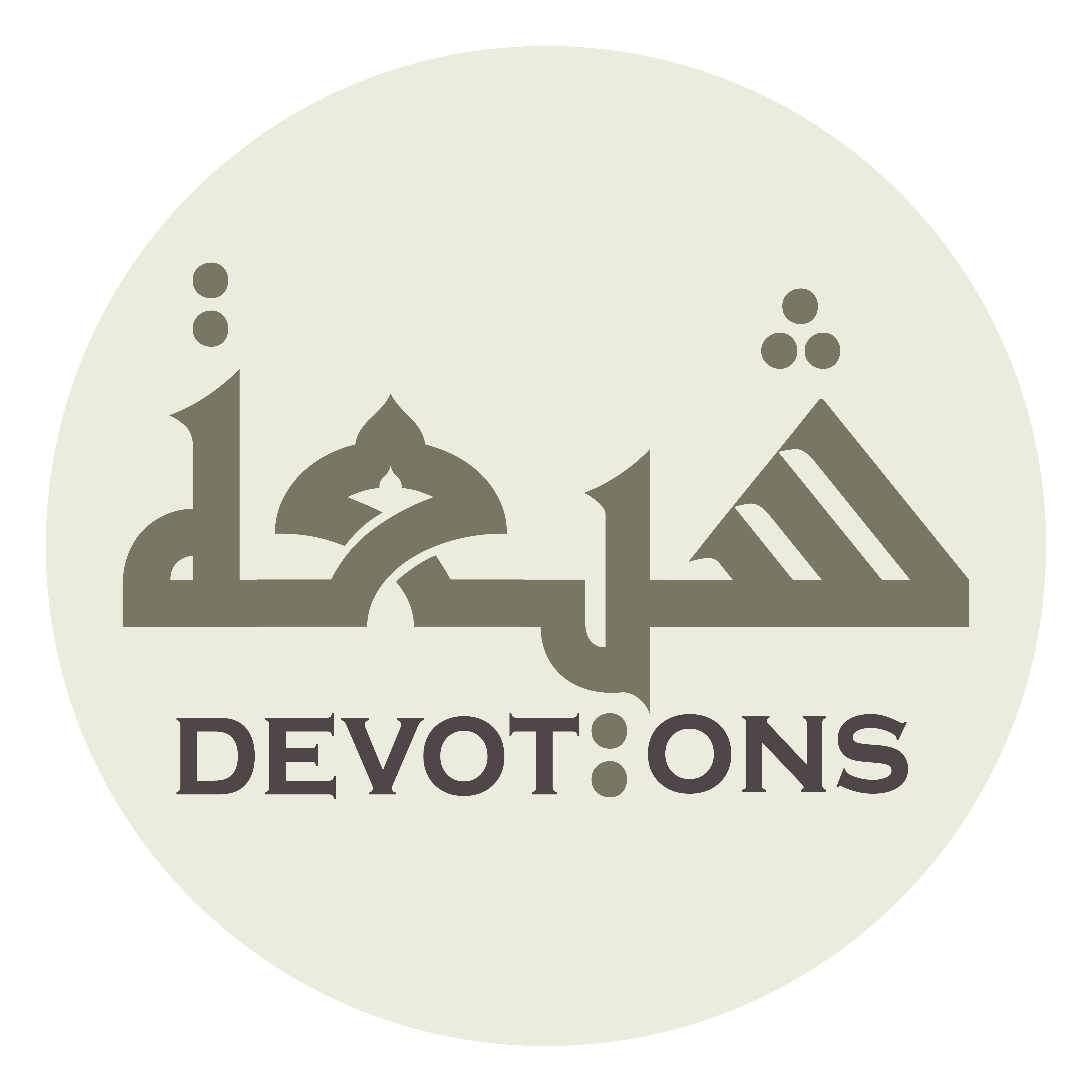 اَلغَوْثَ، اَلغَوْثَ

al ghawth, al ghawth

Praise be to You, there is no god but You,
Dua Jawshan Kabeer
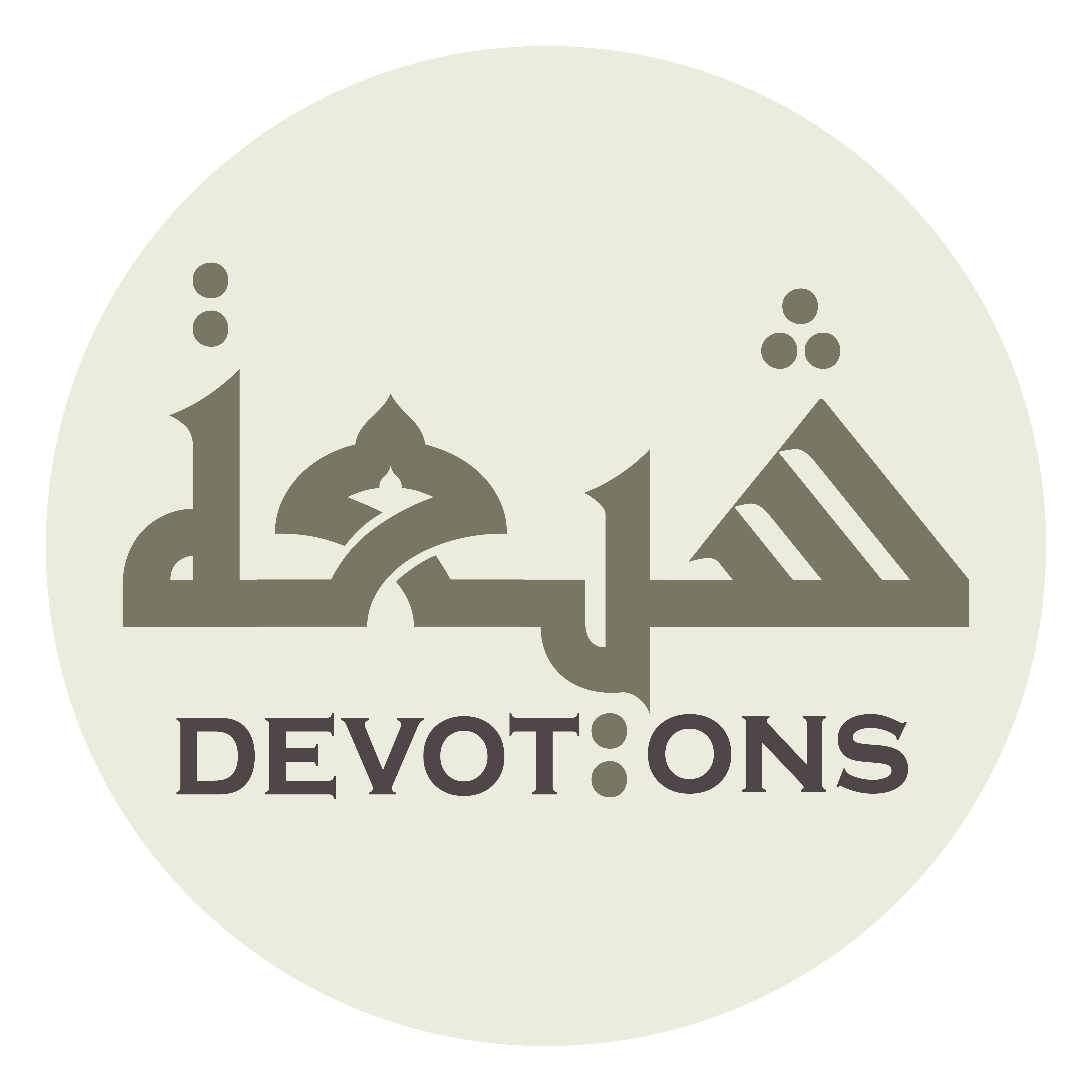 خَلِّصْنَا مِنَ النَّارِ يَا رَبِّ

khalliṣnā minan nāri yā rabb

[I beseech you for] relief, relief
Dua Jawshan Kabeer
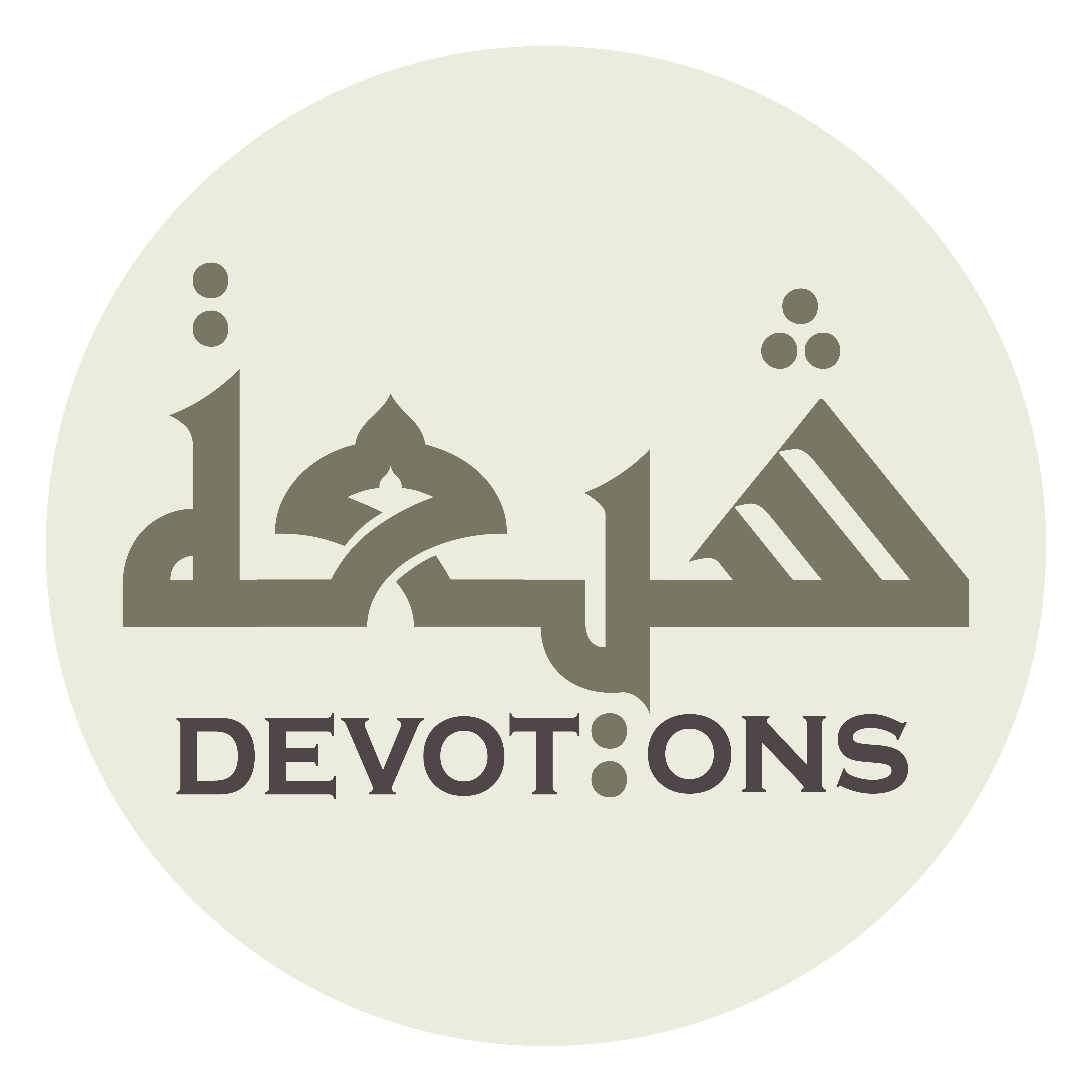 Protect us from the Fire, O Lord.
Dua Jawshan Kabeer
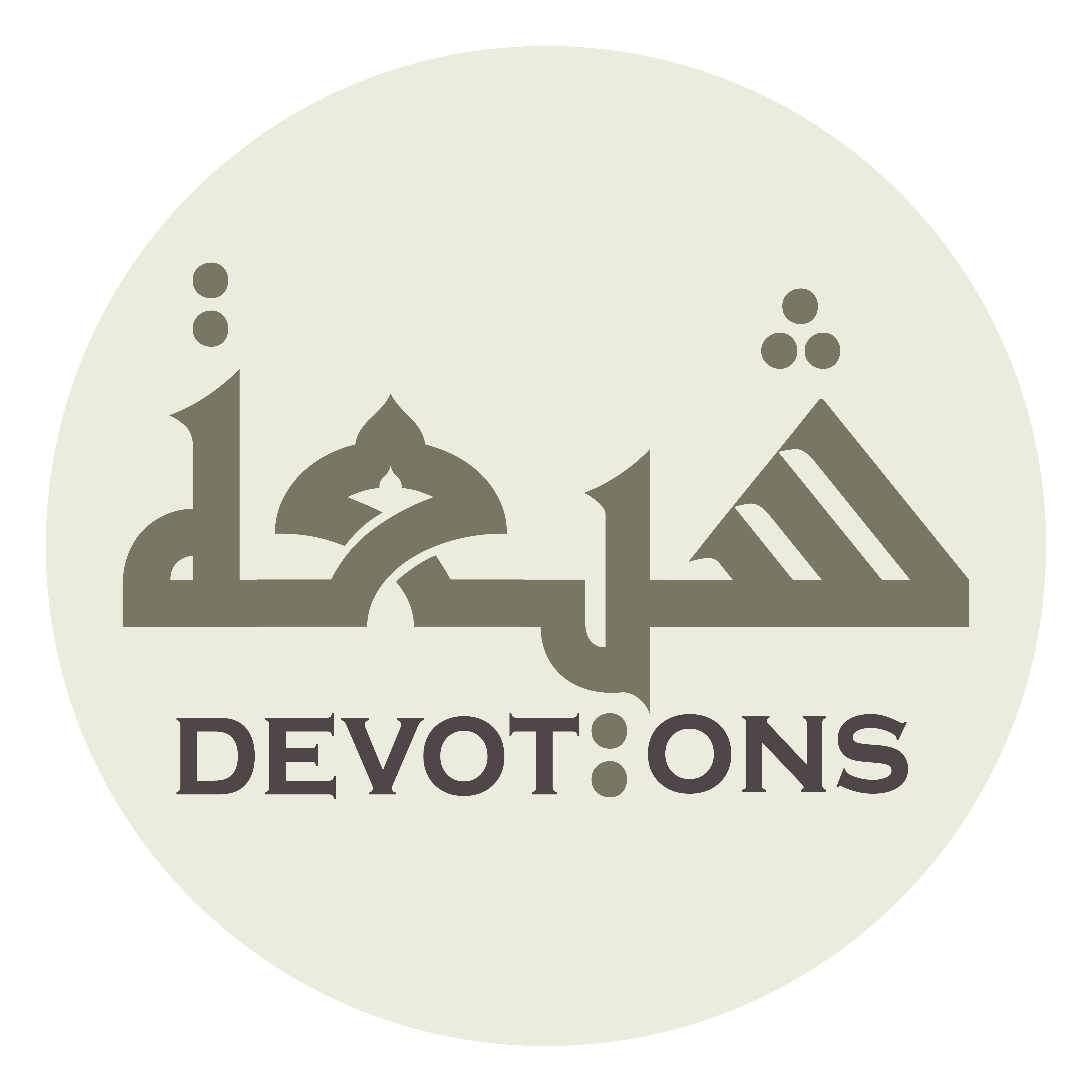 66\100
Dua Jawshan Kabeer
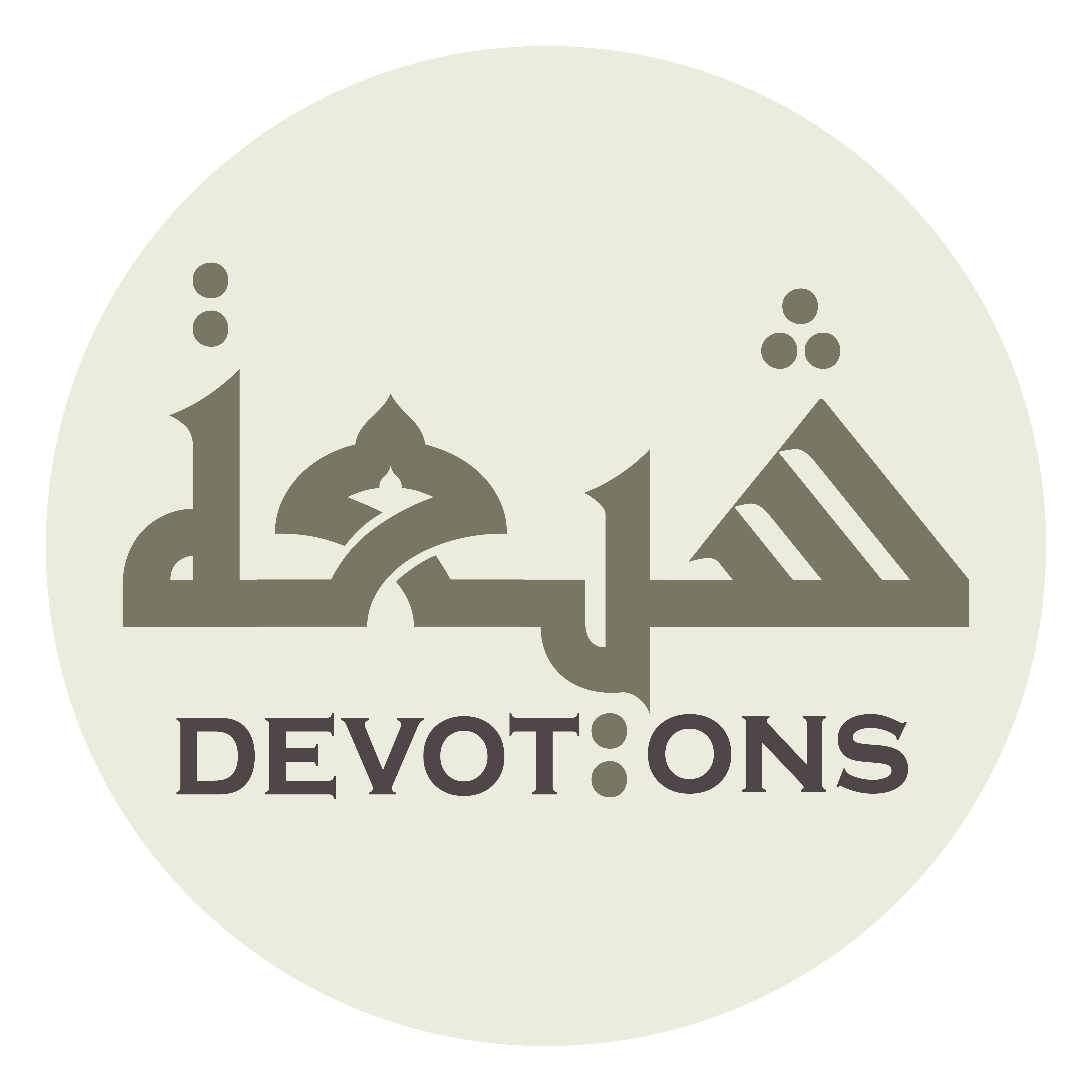 يَا مَنْ خَلَقَنِيْ وَسَوَّانِيْ

yā man khalaqanī wasawwānī

TO GET RID OF POVERTY
Dua Jawshan Kabeer
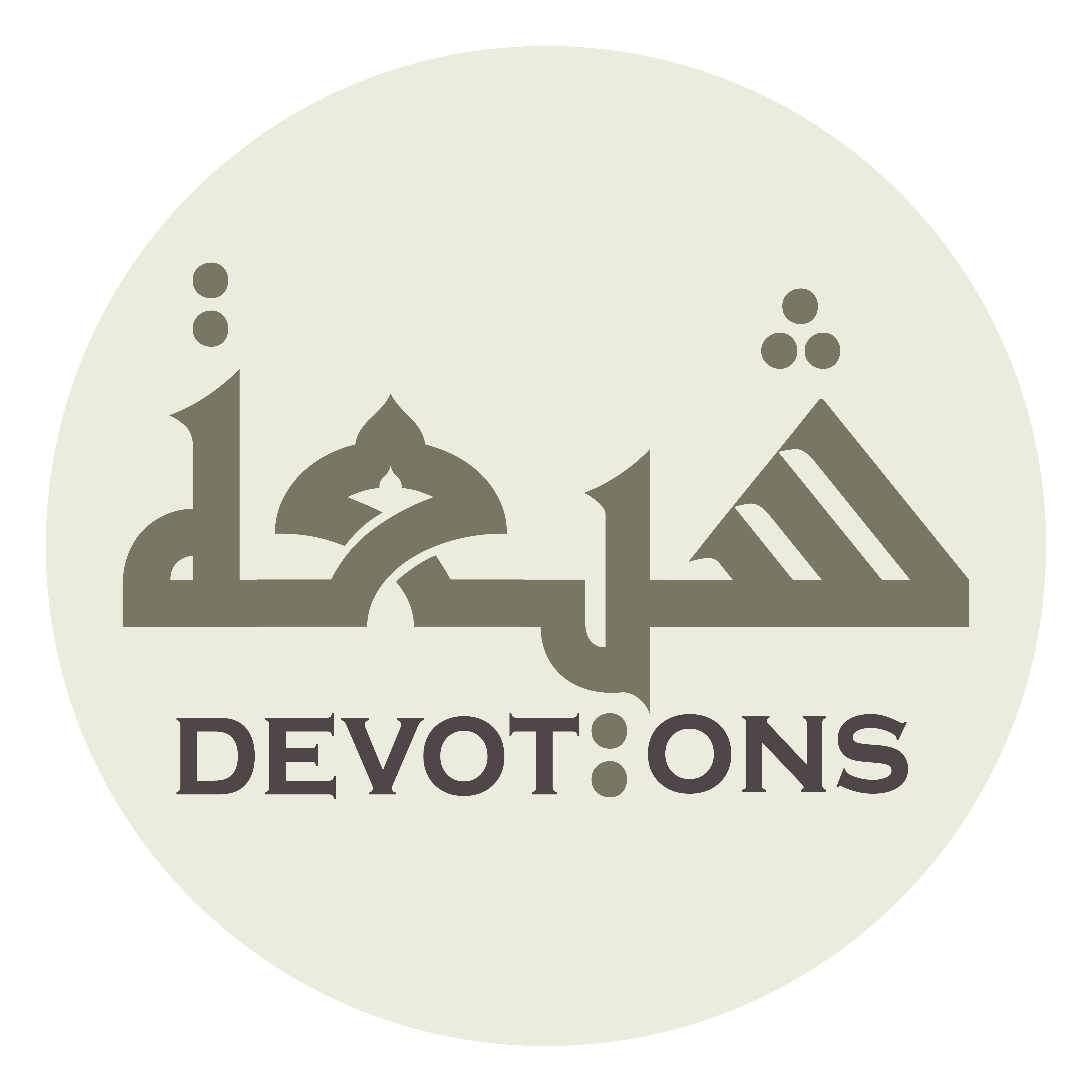 يَا مَنْ رَزَقَنِيْ وَرَبَّانِيْ

yā man razaqanī warabbānī

O He, Who created me and perfected me,
Dua Jawshan Kabeer
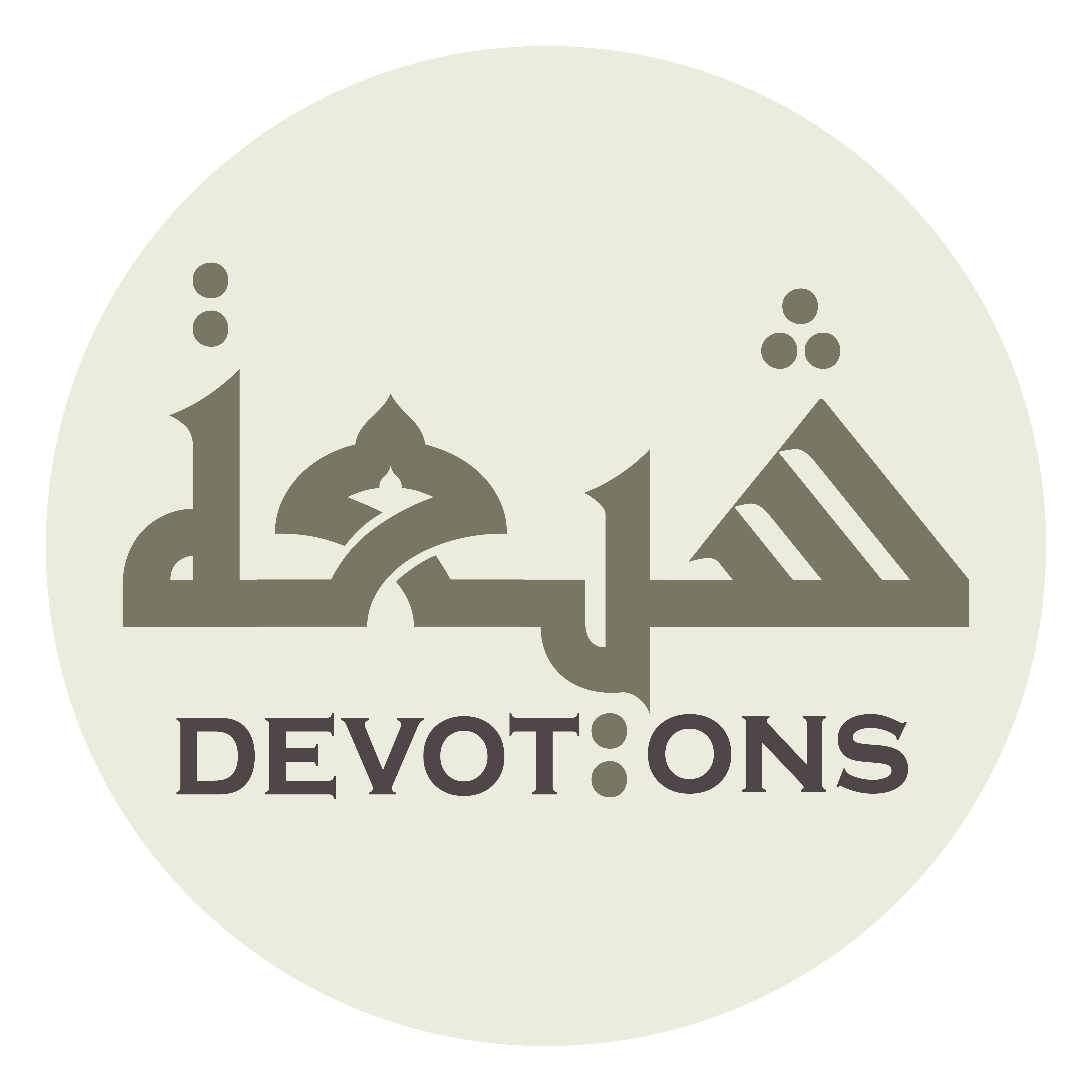 يَا مَنْ أَطْعَمَنِيْ وَسَقَانِيْ

yā man aṭ`amanī wasaqānī

O He, Who provided me with sustenance and nurtured me,
Dua Jawshan Kabeer
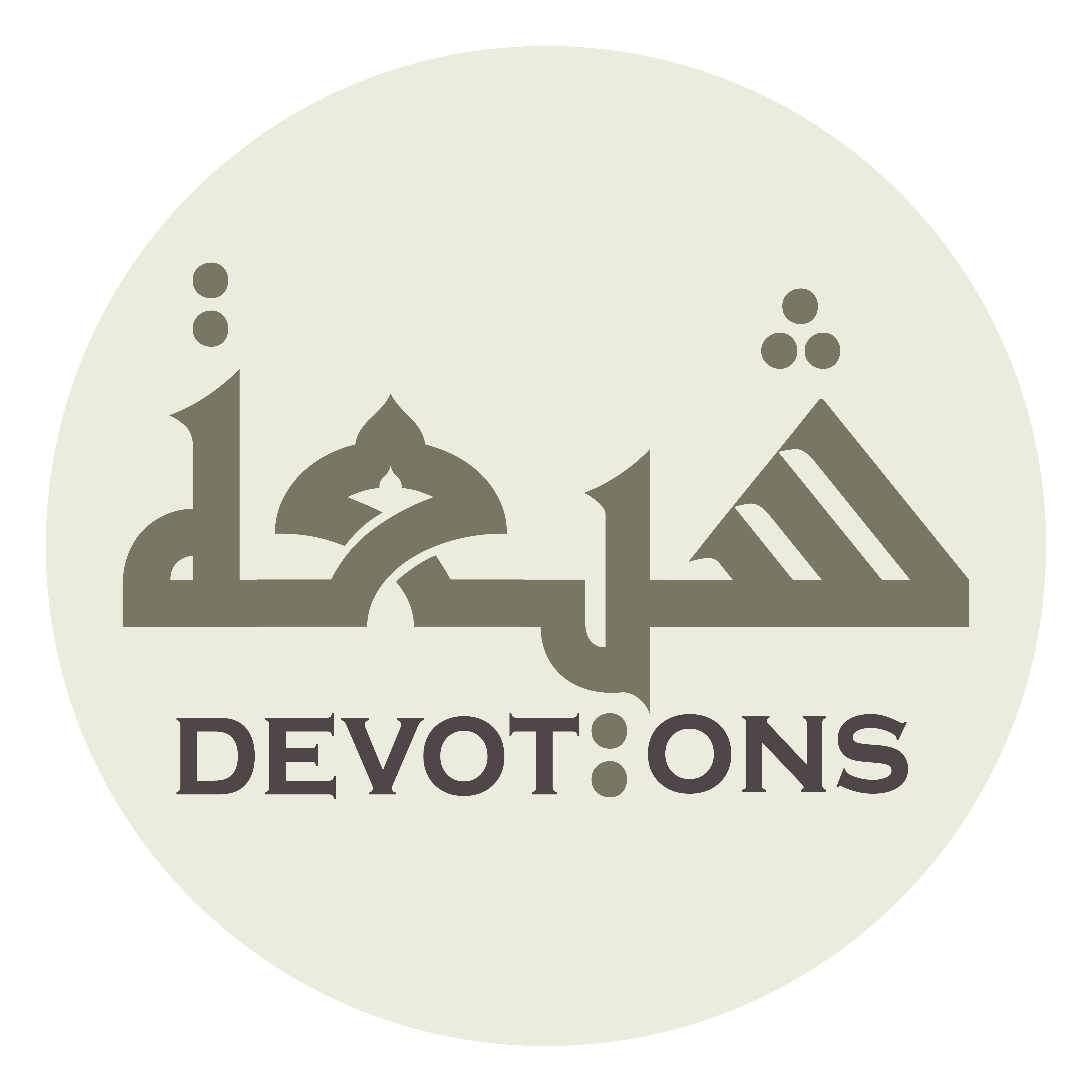 يَا مَنْ قَرَّبَنِيْ وَأَدْنَانِيْ

yā man qarrabanī wa-adnānī

O He, Who provided food for me and quenched my thirst,
Dua Jawshan Kabeer
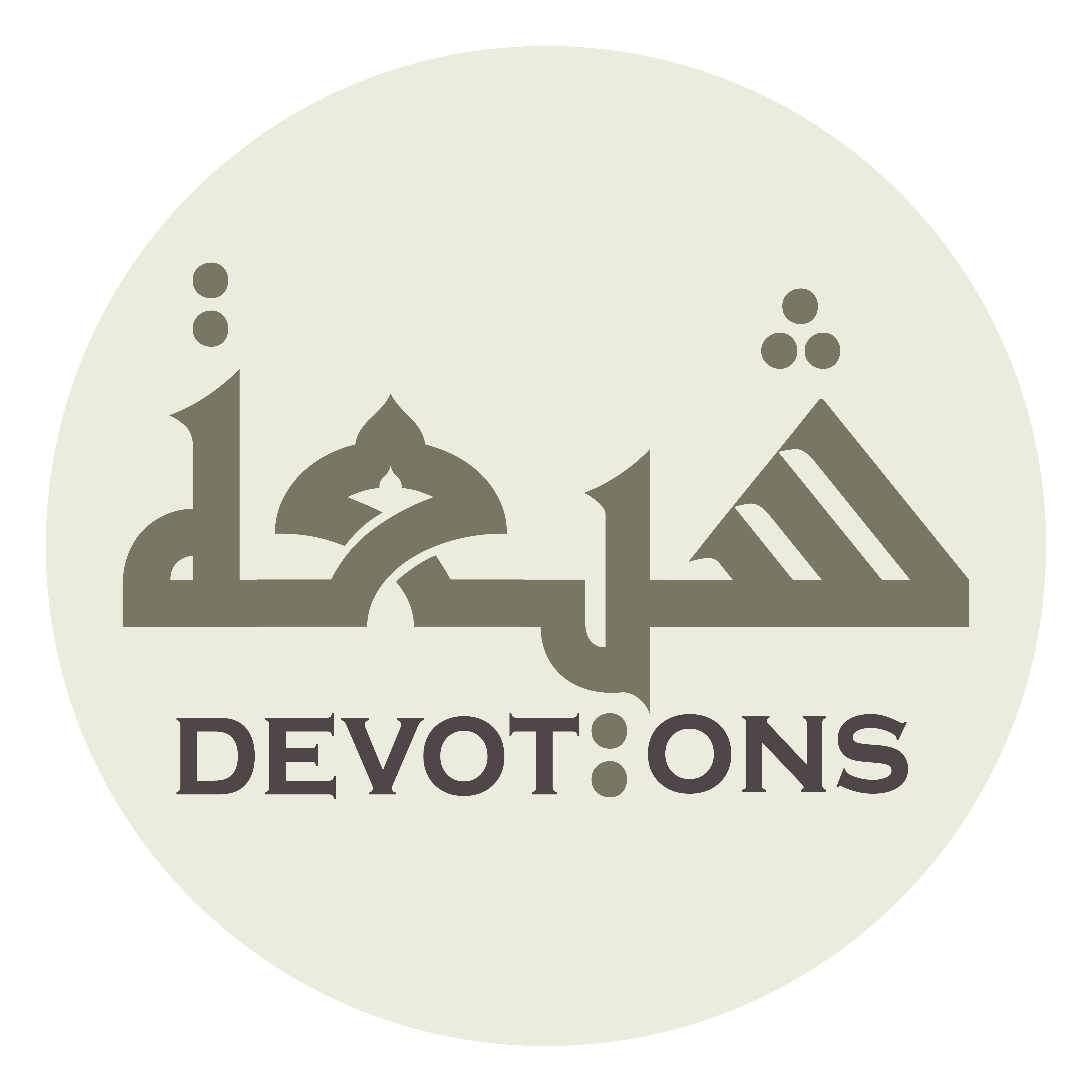 يَا مَنْ عَصَمَنِيْ وَكَفَانِيْ

yā man `aṣamanī wakafānī

O He, Who brought me near Him and brought me most nigh,
Dua Jawshan Kabeer
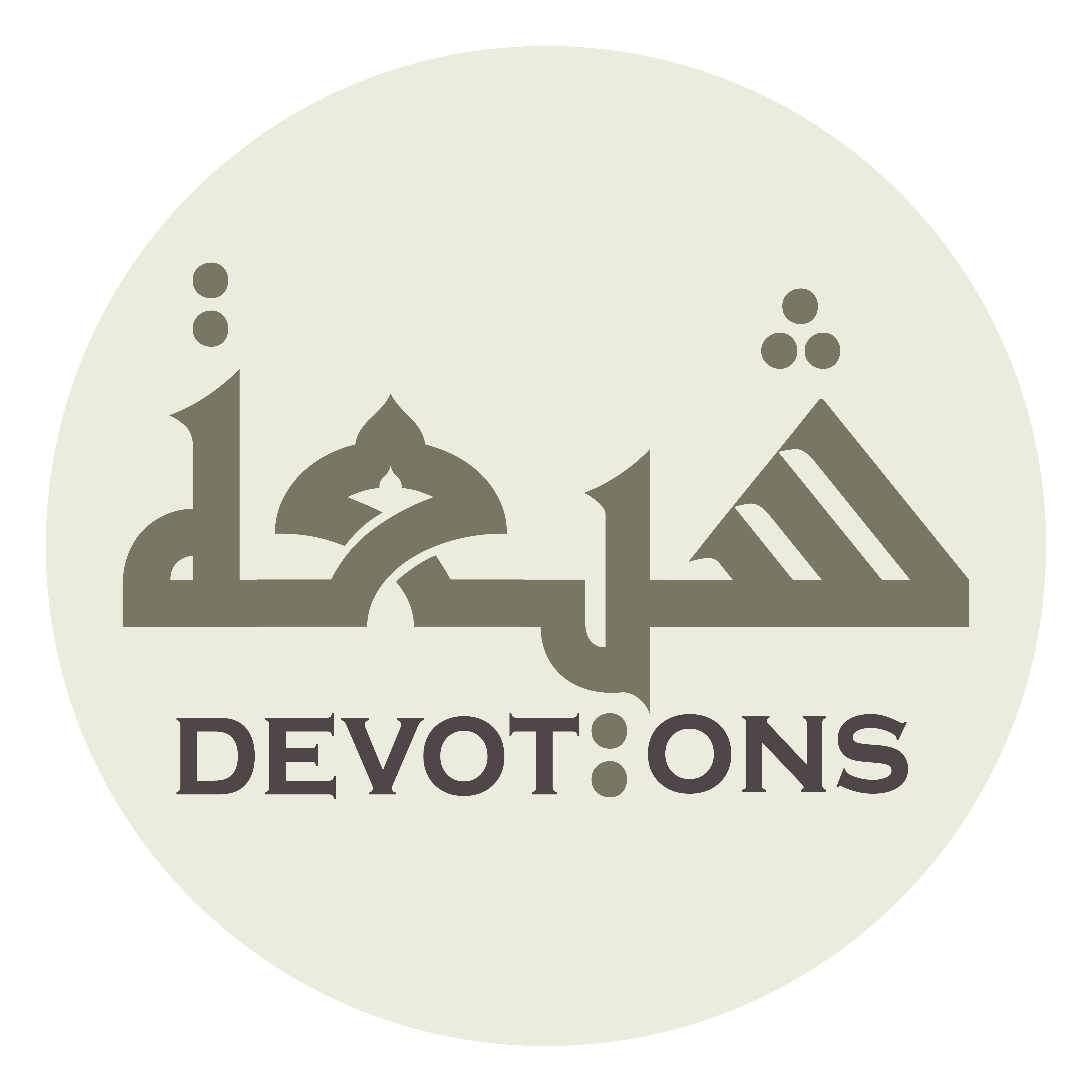 يَا مَنْ حَفِظَنِيْ وَكَلانِيْ

yā man ḥafiẓanī wakalānī

O He, Who protected me and kept me in safety,
Dua Jawshan Kabeer
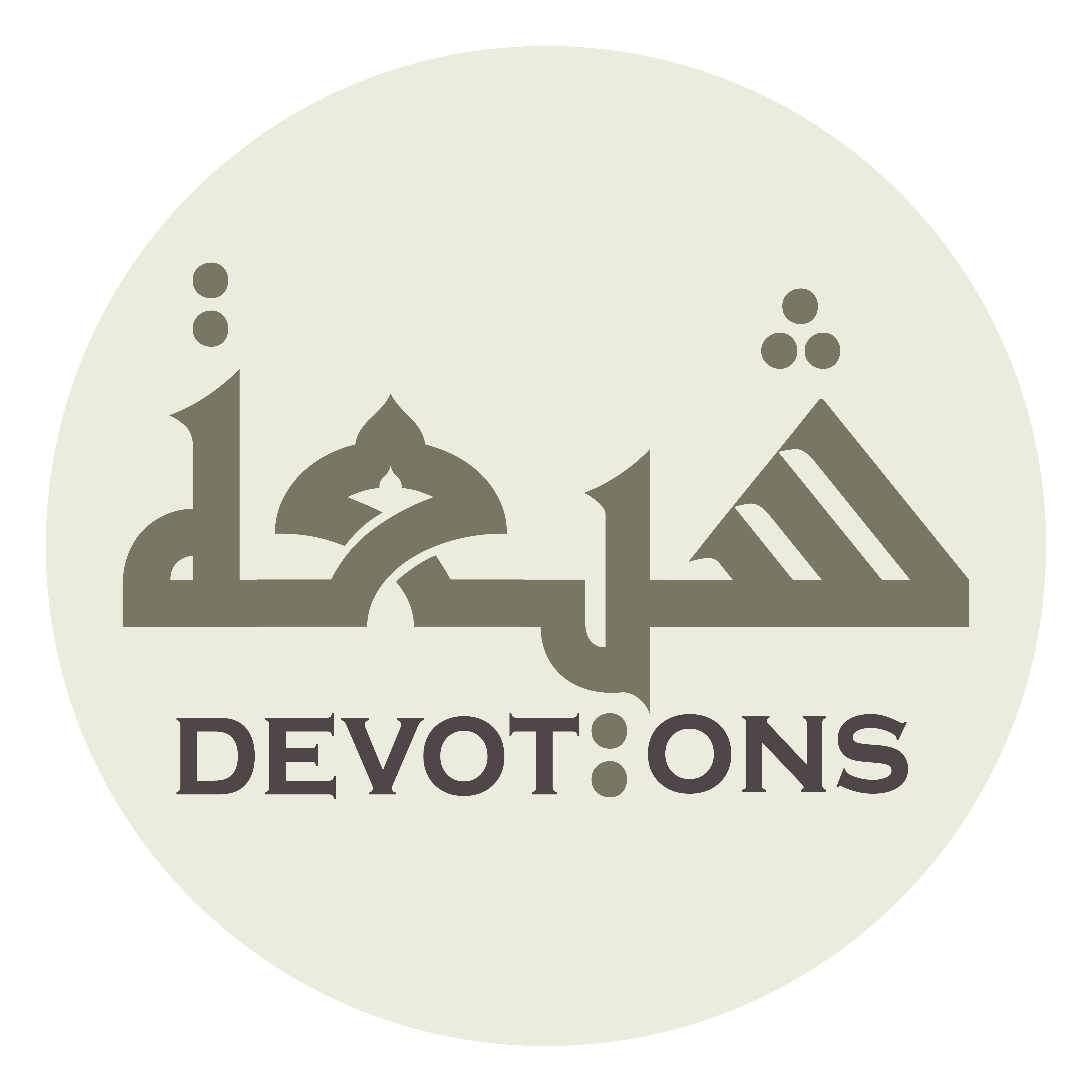 يَا مَنْ أَعَزَّنِيْ وَأَغْنَانِيْ

yā man a`azzanī wa-aghnānī

O He, Who saved and guarded me,
Dua Jawshan Kabeer
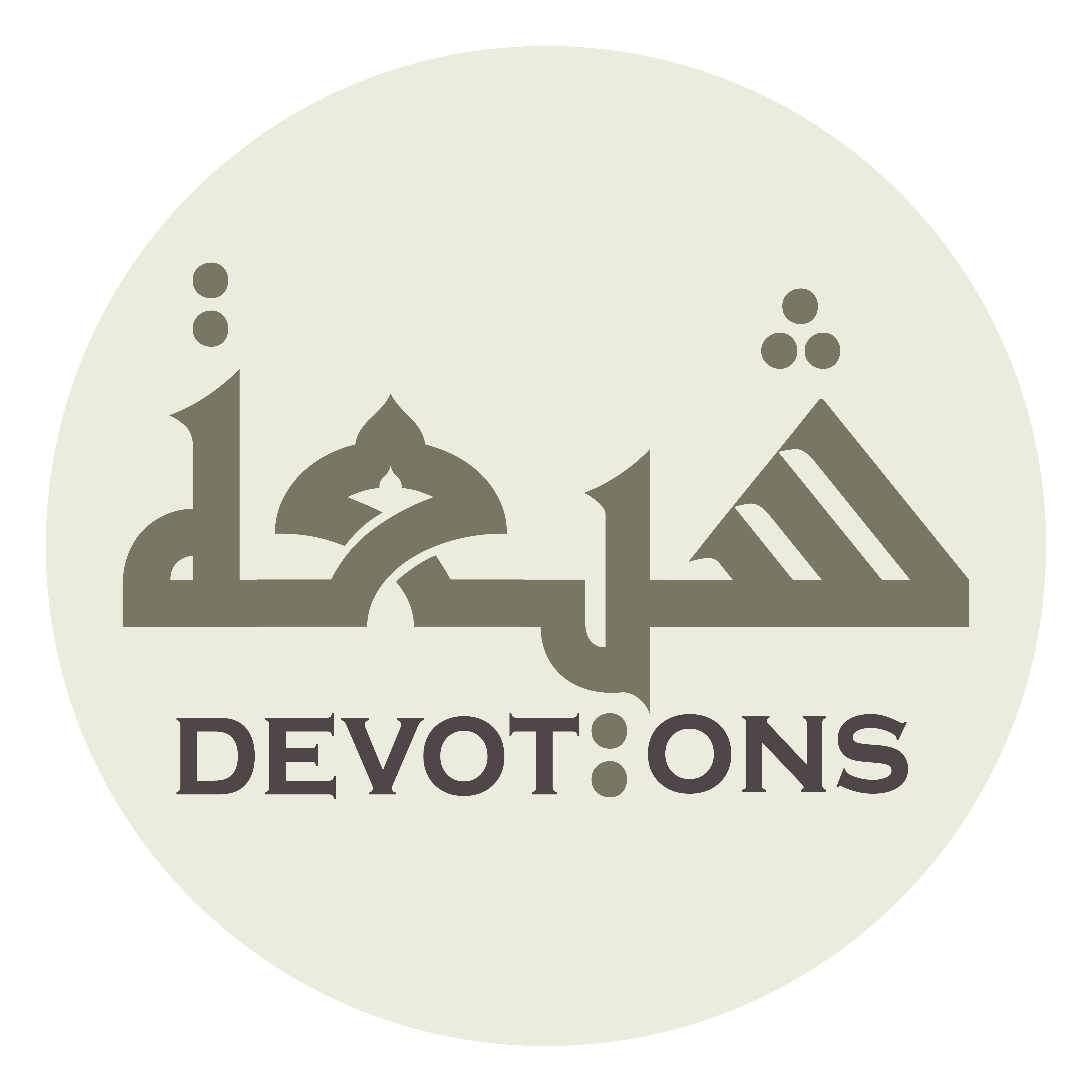 يَا مَنْ وَفَّقَنِيْ وَهَدَانِيْ

yā man waffaqanī wahadānī

O He, Who honoured me and enriched me,
Dua Jawshan Kabeer
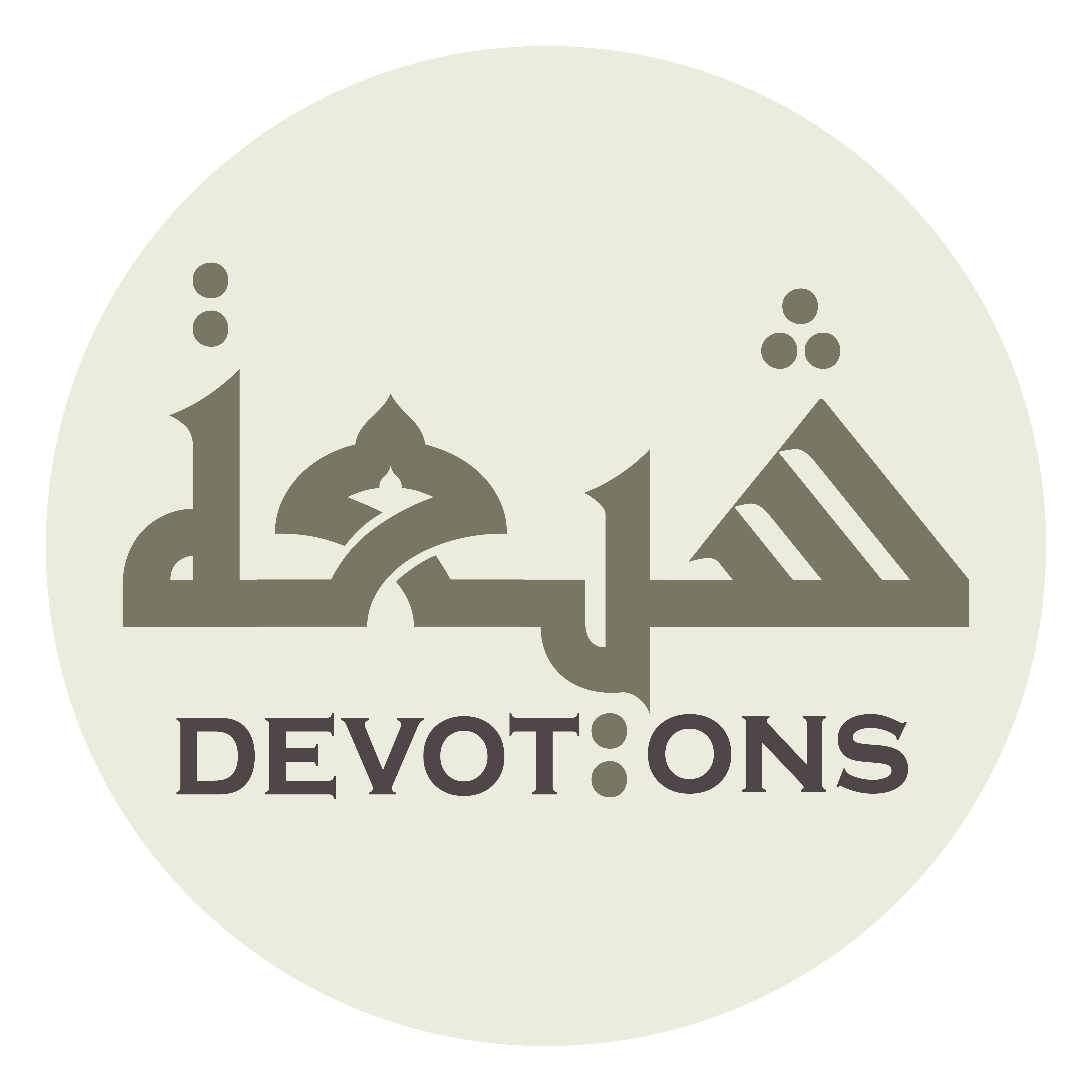 يَا مَنْ آنَسَنِيْ وَاوَانِيْ

yā man-ānasanī wāwānī

O He, Who helped and guided me,
Dua Jawshan Kabeer
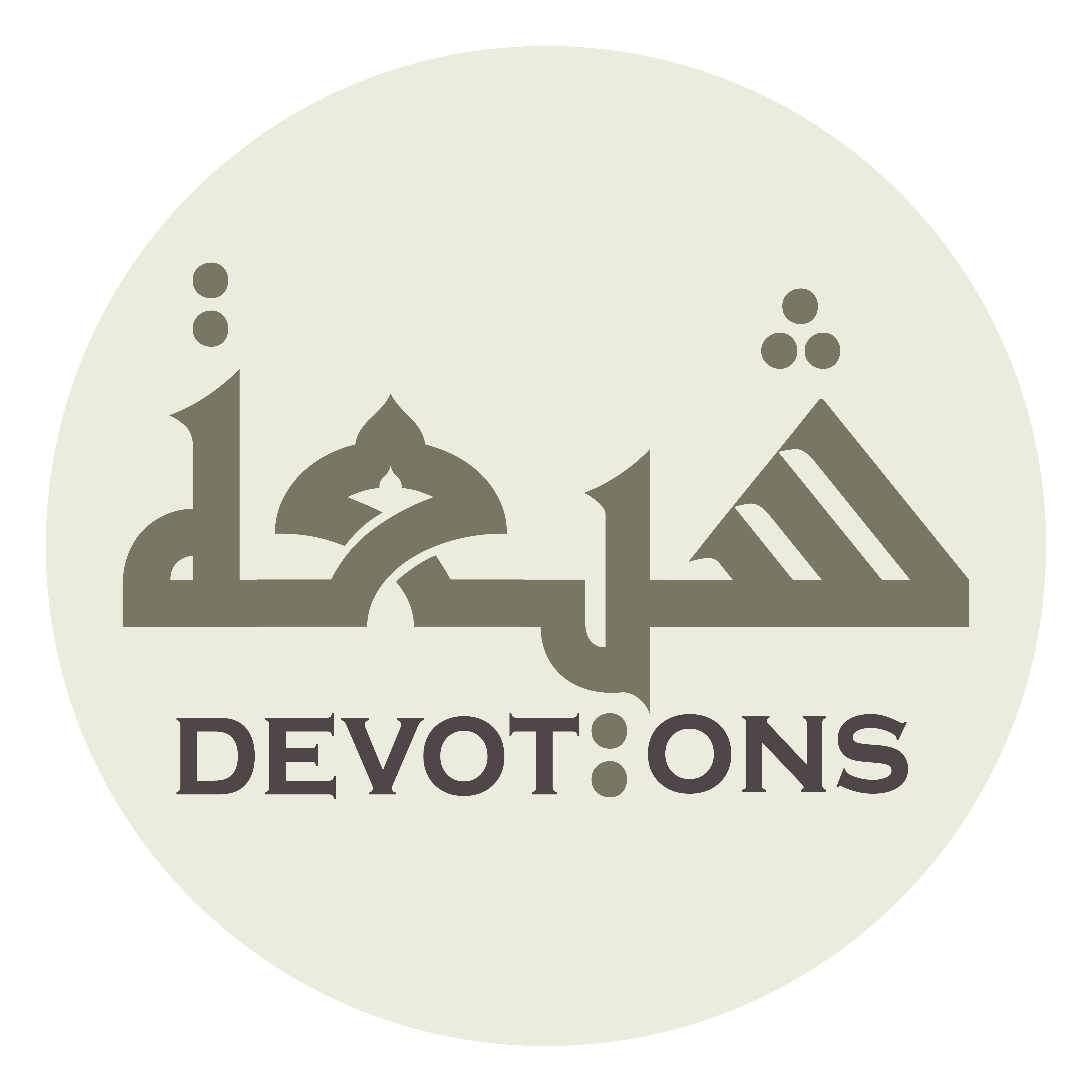 يَا مَنْ أَمَاتَنِيْ وَأَحْيَانِيْ

yā man amātanī wa-aḥyānī

O He, Who befriended me and sheltered me,
Dua Jawshan Kabeer
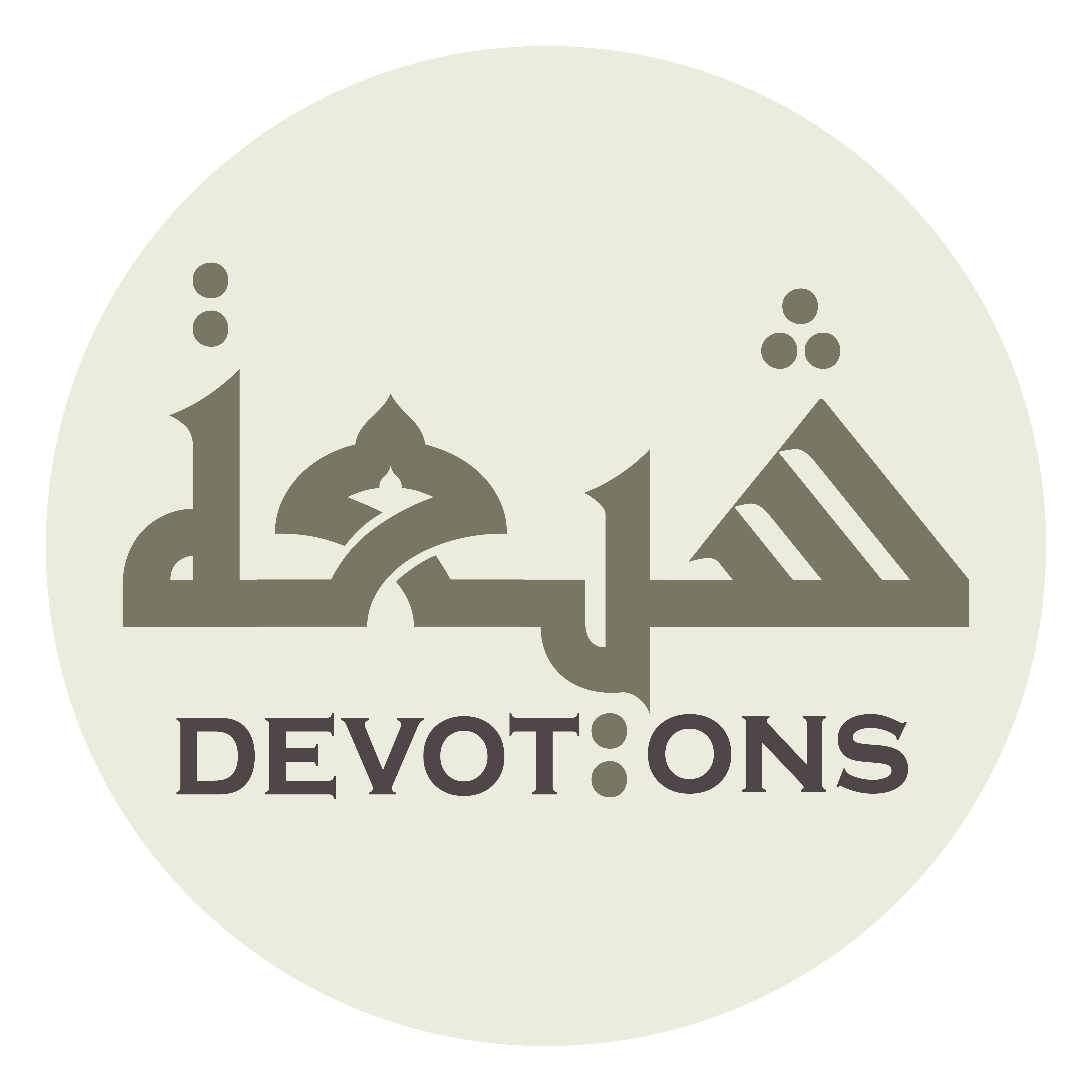 سُبْحَانَكَ يَا لَا إِلٰهَ إِلَّا اَنْتَ

subḥānaka yā lā ilāha illā ant

O He, Who causes me to die and revivifies me.
Dua Jawshan Kabeer
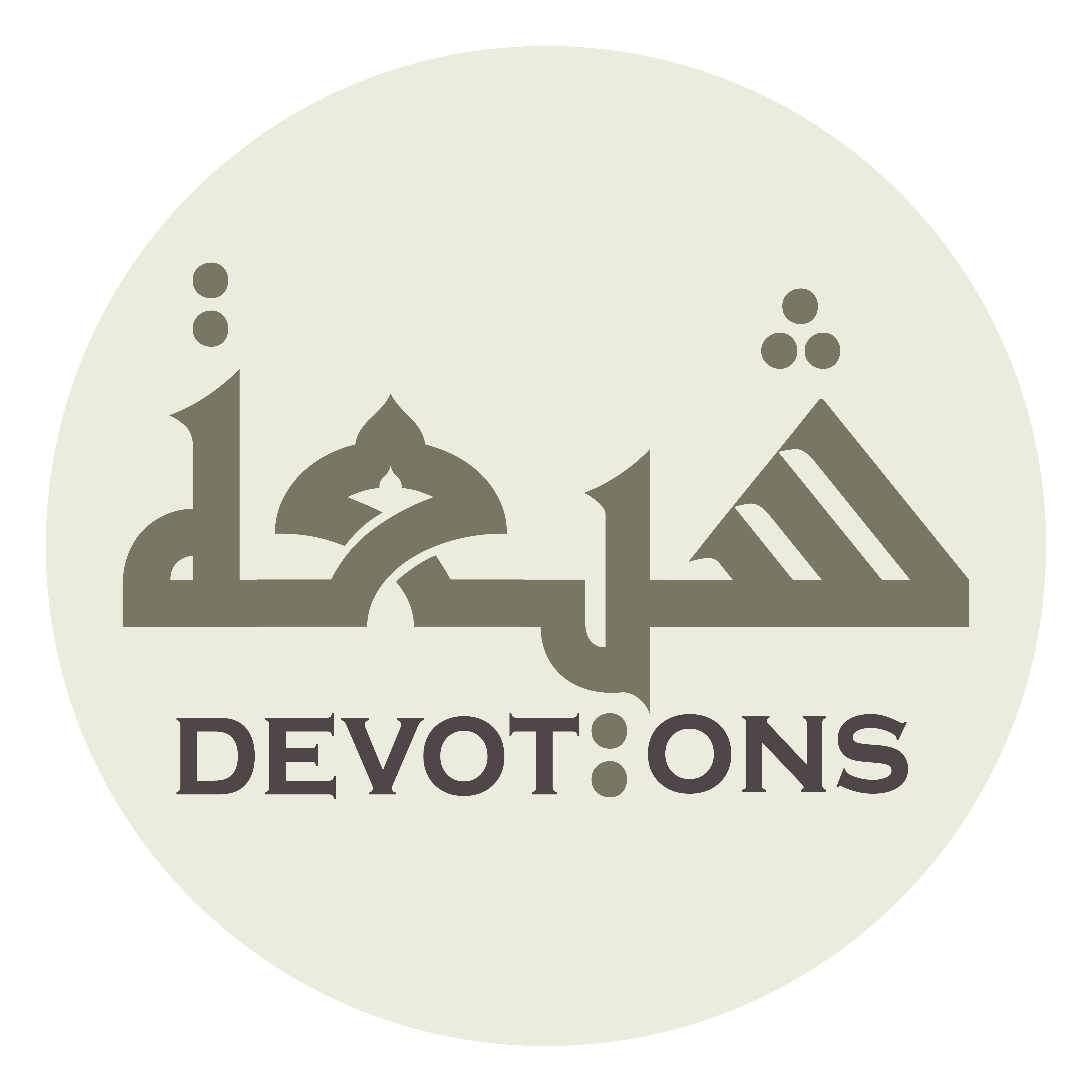 اَلغَوْثَ، اَلغَوْثَ

al ghawth, al ghawth

Praise be to You, there is no god but You,
Dua Jawshan Kabeer
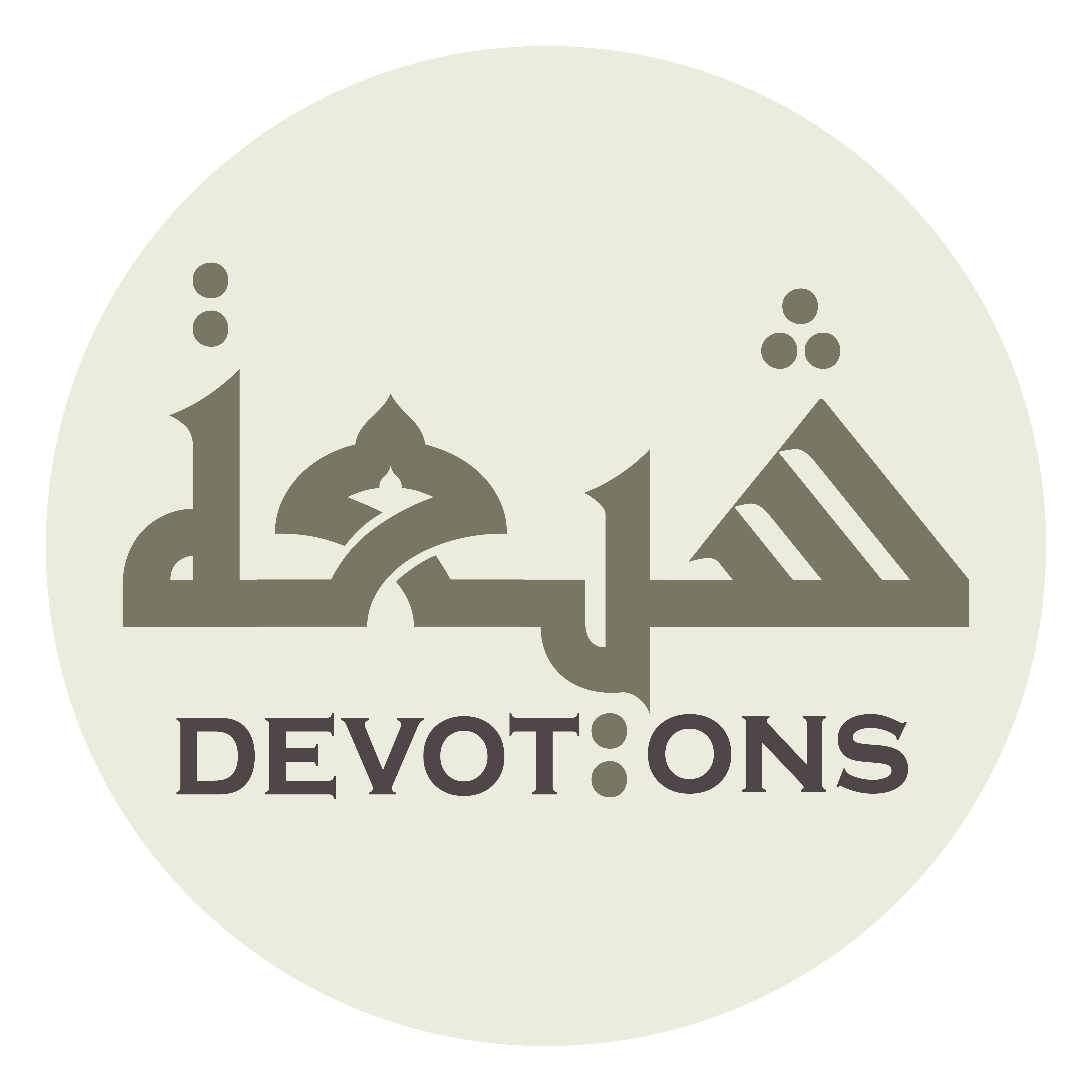 خَلِّصْنَا مِنَ النَّارِ يَا رَبِّ

khalliṣnā minan nāri yā rabb

[I beseech you for] relief, relief
Dua Jawshan Kabeer
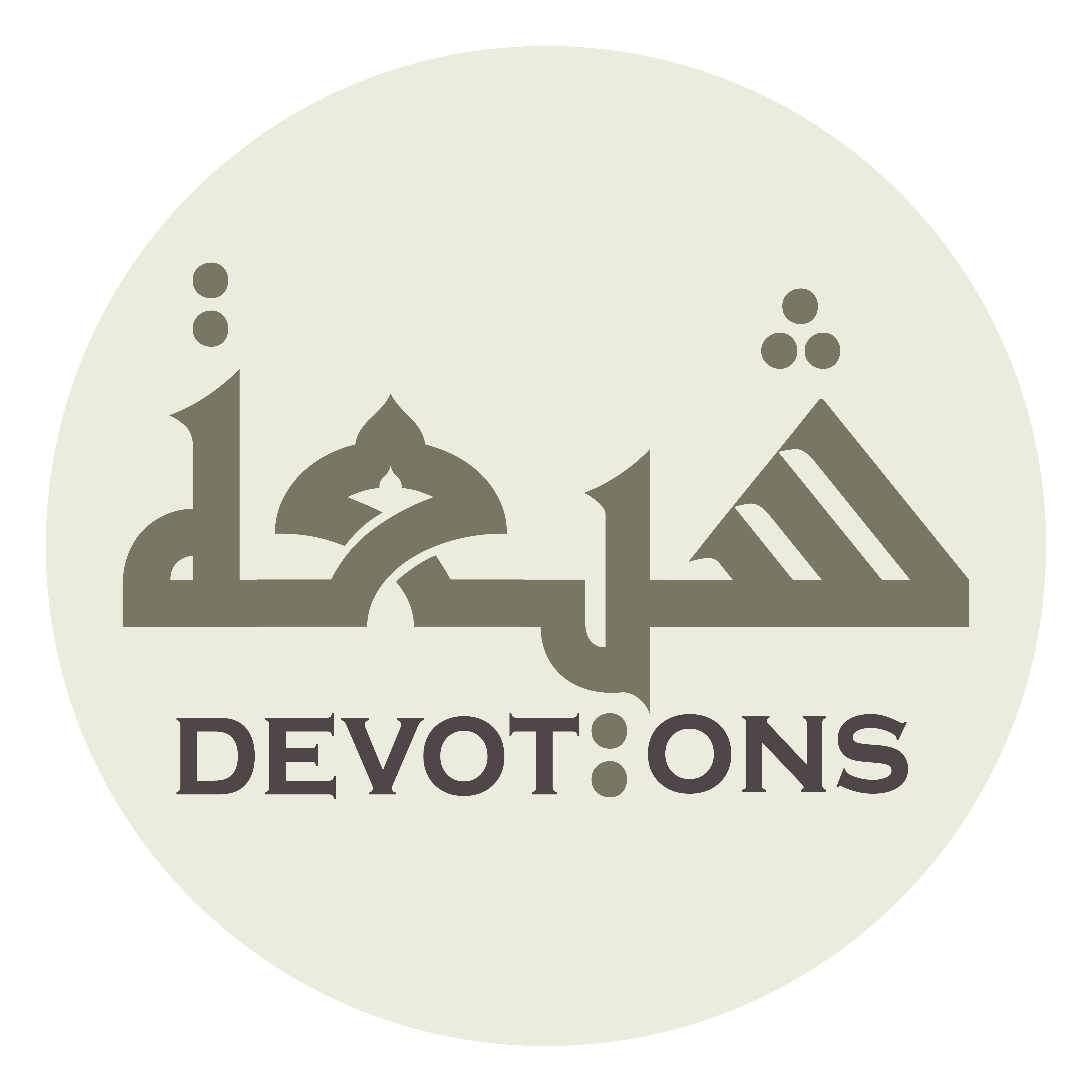 Protect us from the Fire, O Lord.
Dua Jawshan Kabeer
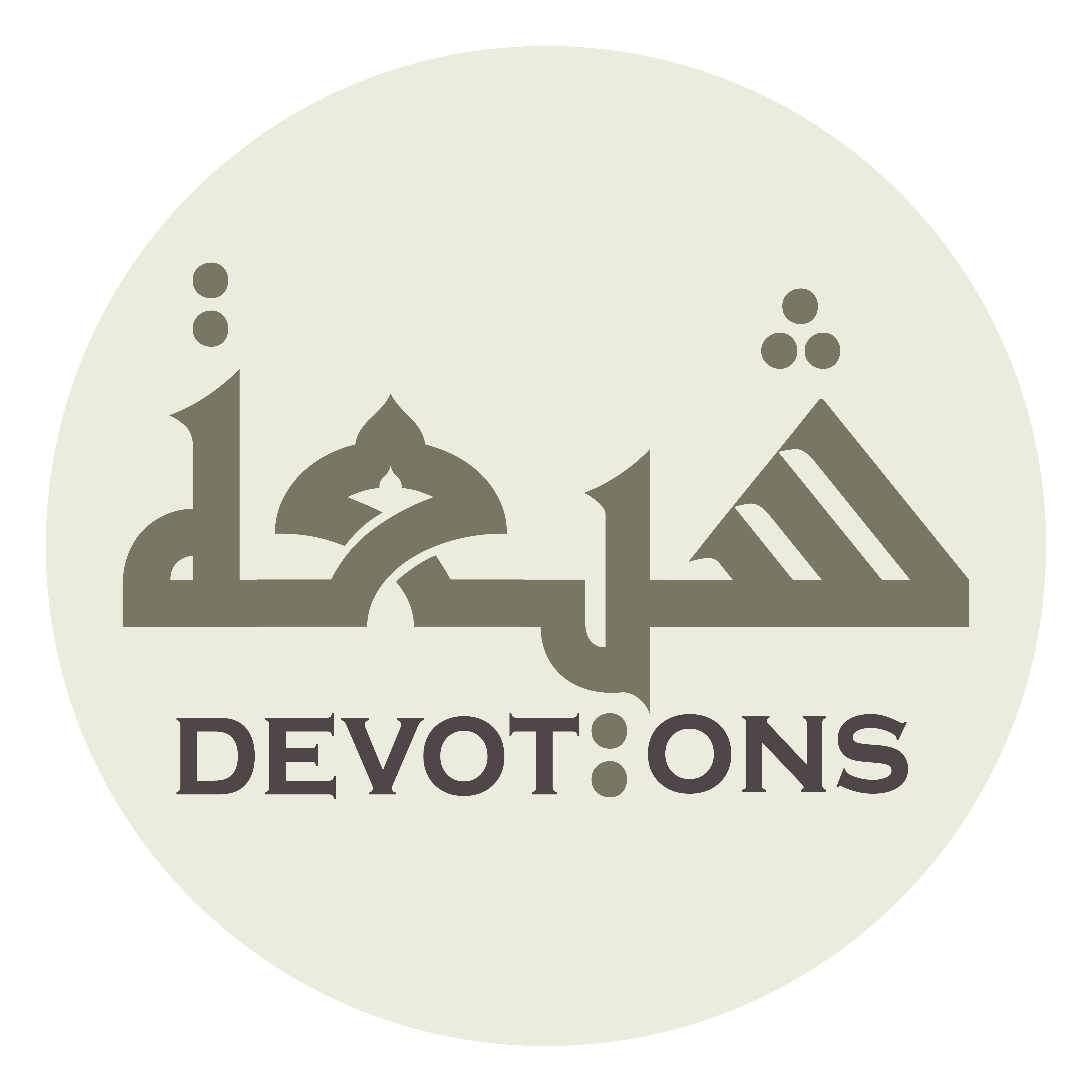 67\100
Dua Jawshan Kabeer
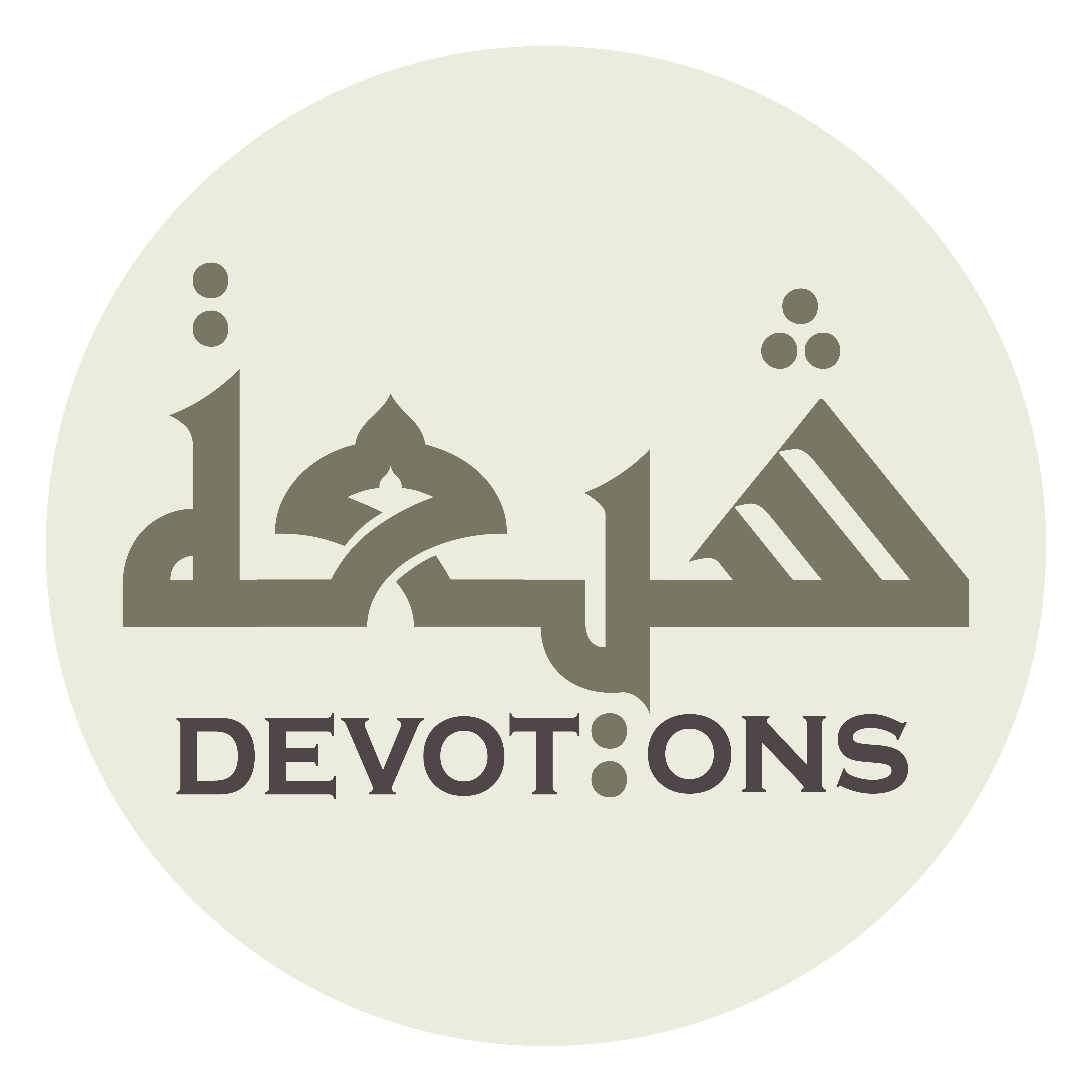 يَا مَنْ يُحِقُّ الْحَقَّ بِكَلِمَاتِهِ

yā man yuḥiqqul ḥaqqa bikalimātih

TO CURE EYE AILMENTS
Dua Jawshan Kabeer
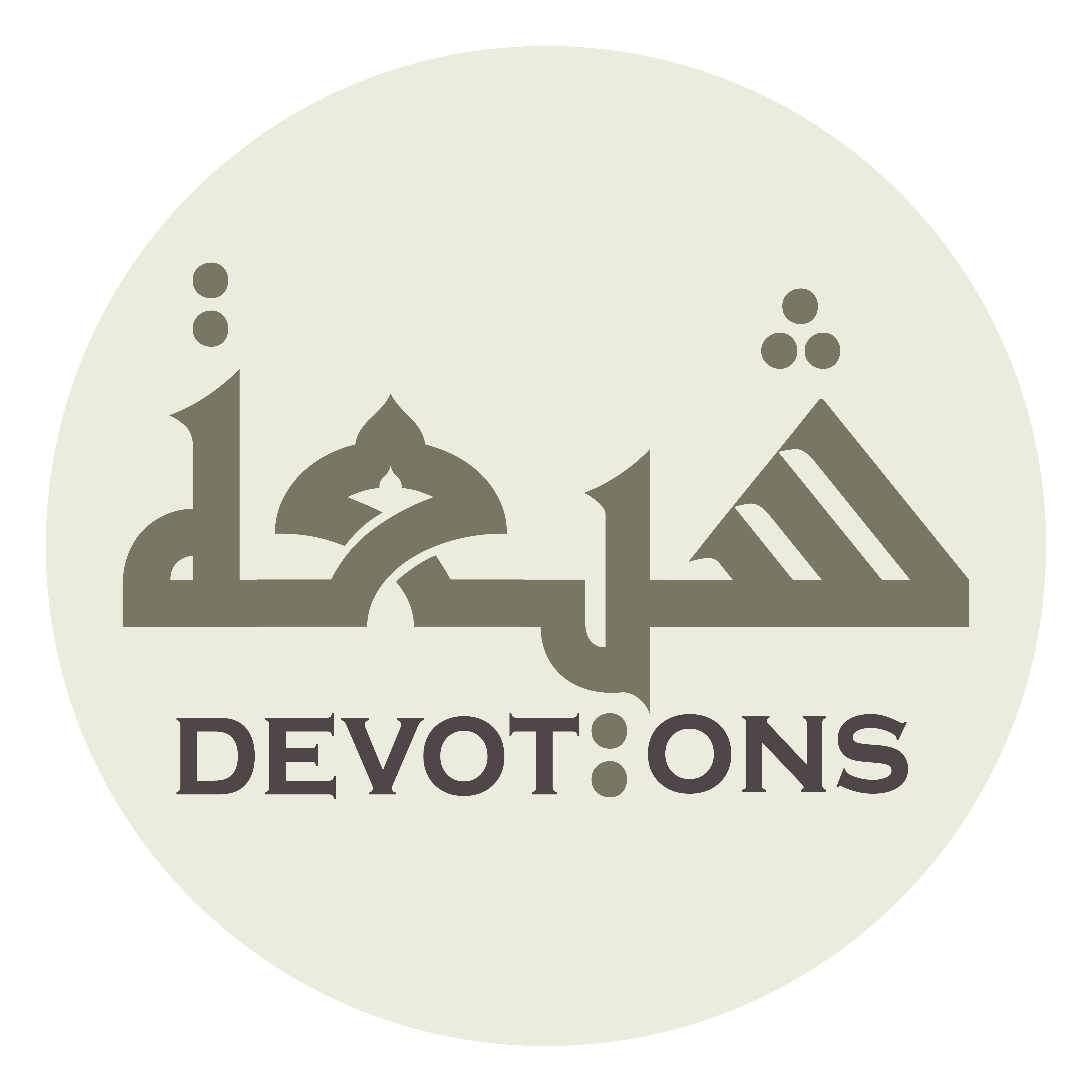 يَا مَنْ يَقْبَلُ التَّوْبَةَ عَنْ عِبَادِهِ

yā man yaqbalut tawbata `an `ibādih

O He, Who maintains truth by His words,
Dua Jawshan Kabeer
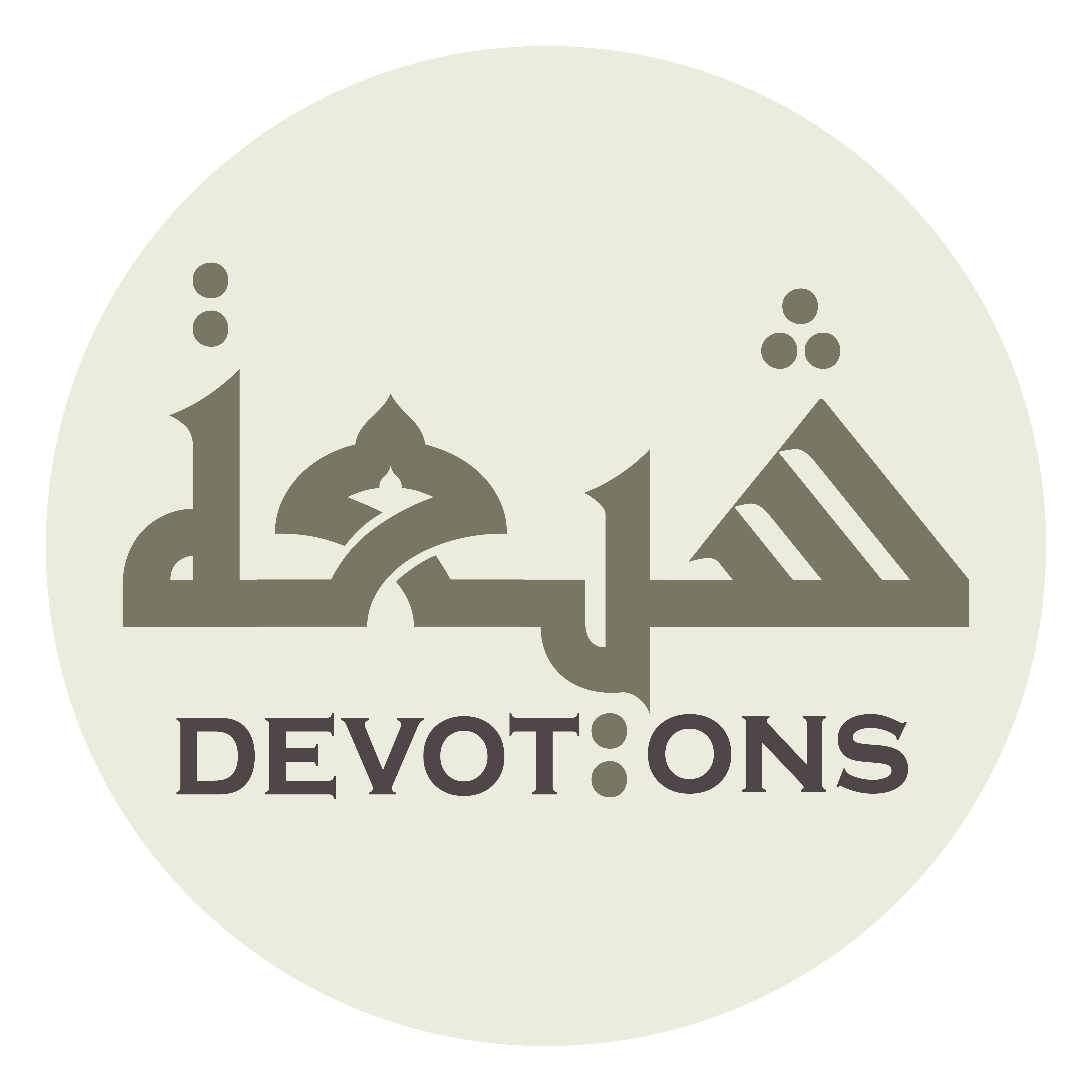 يَا مَنْ يَحُولُ بَيْنَ الْمَرْءِ وَقَلْبِهِ

yā man yaḥūlu baynal mar-i waqalbih

O He, Who accepts repentance from His slaves,
Dua Jawshan Kabeer
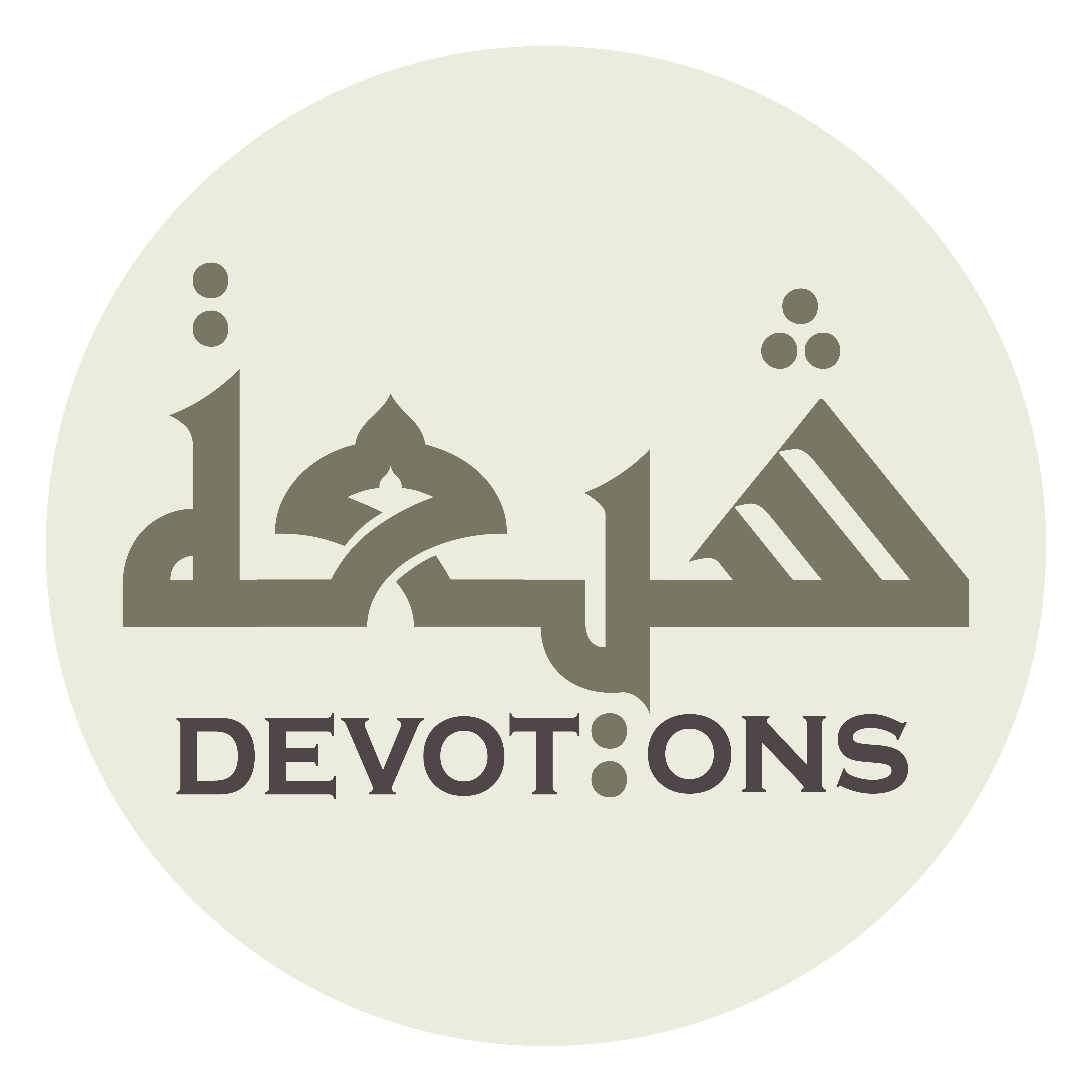 يَا مَنْ لَاتَنْفَعُ الشَّفَاعَةُ إِلَّا بِإِذْنِهِ

yā man lātanfa`ush shafā`atu illā bi-idhnih

O He, Who stands between man and his heart,
Dua Jawshan Kabeer
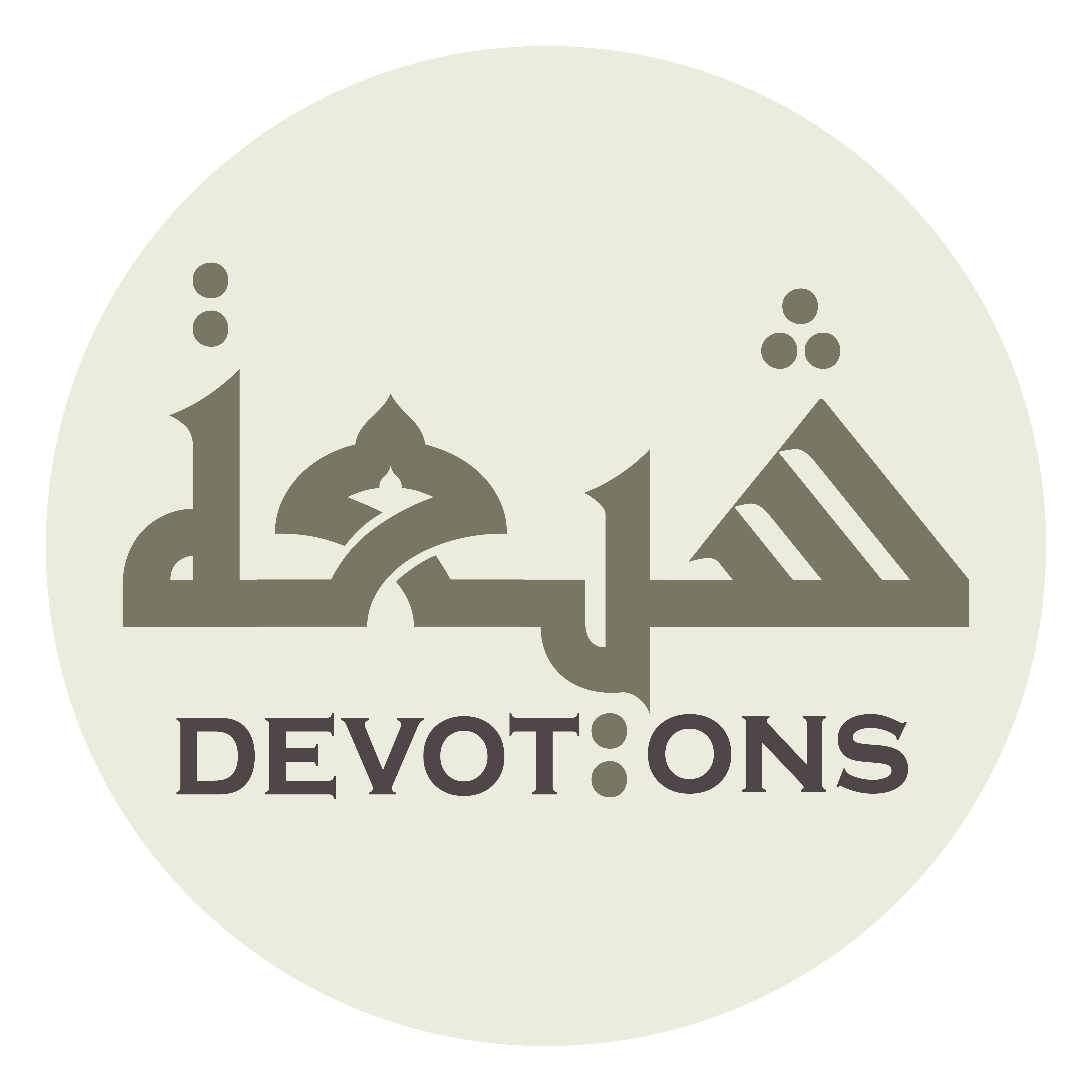 يَا مَنْ هُوَ أَعْلَمُ بِمَنْ ضَلَّ عَنْ سَبِيلِهِ

yā man huwa a`lamu biman ḍalla `an sabīlih

O He, without Whose permission intercession has no benefit,
Dua Jawshan Kabeer
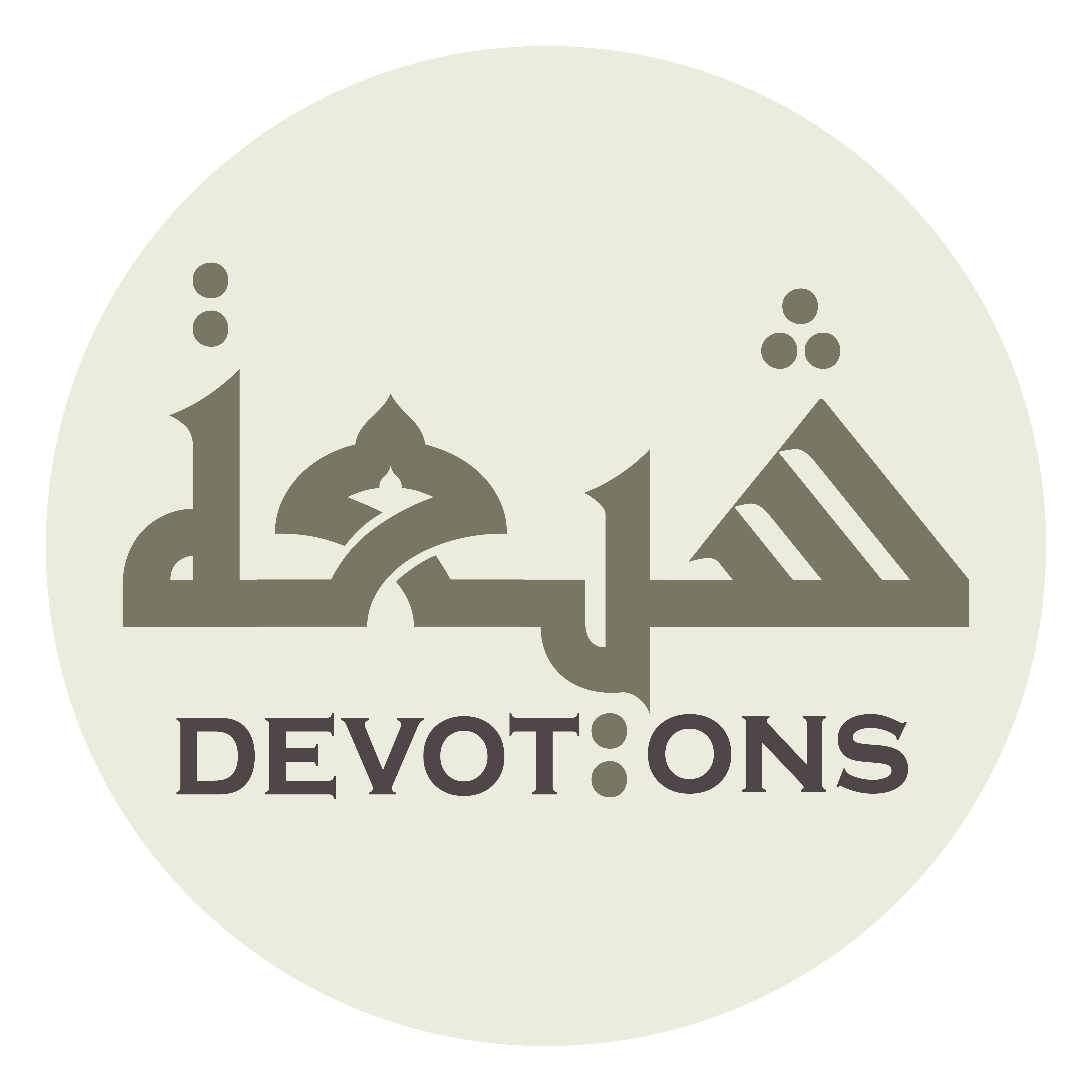 يَا مَنْ لَامُعَقِّبَ لِحُكْمِهِ

yā man lāmu`aqqiba liḥukmih

O He, Who knows well who is astray from His path,
Dua Jawshan Kabeer
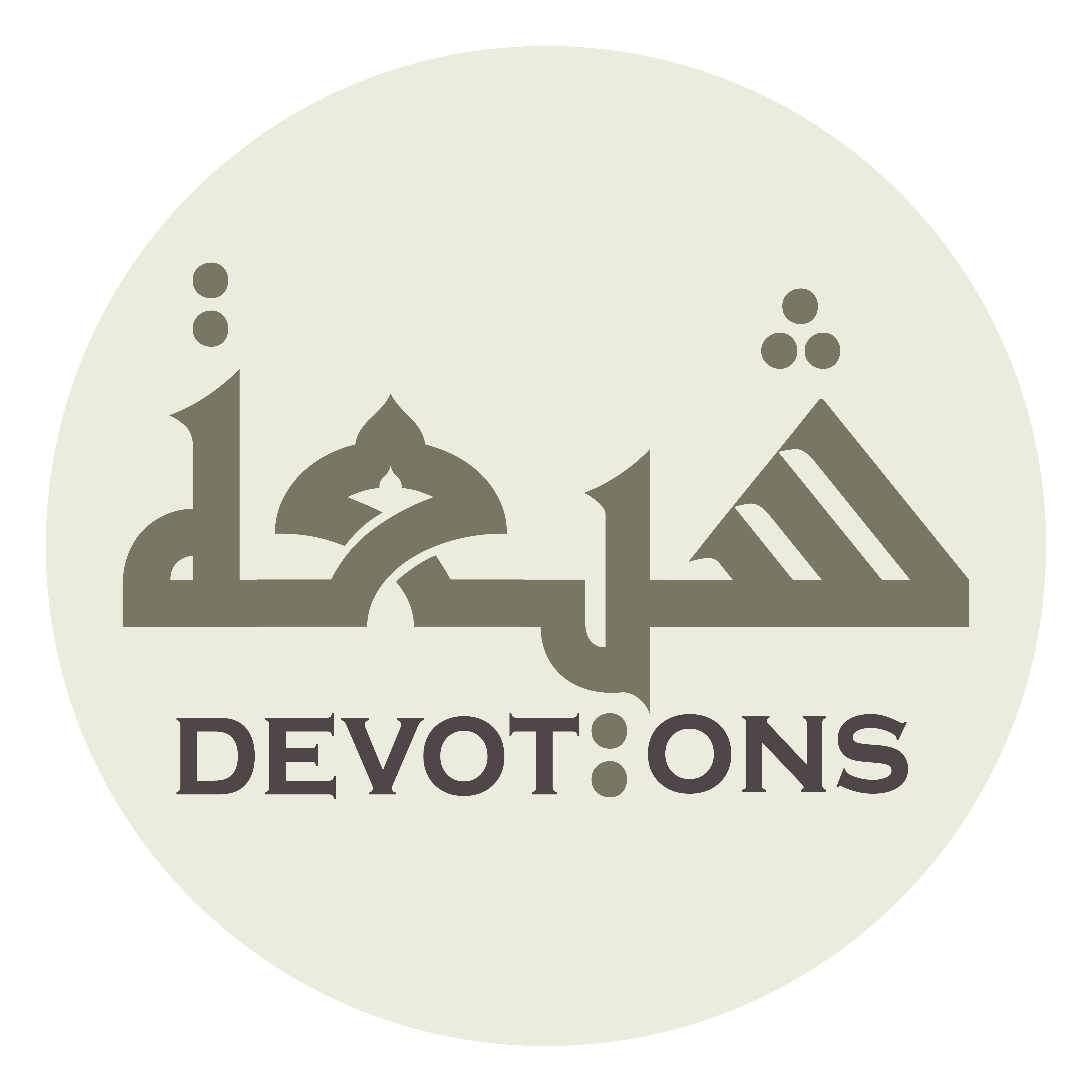 يَا مَنْ لَارَادَّ لِقَضَائِهِ

yā man lārādda liqaḍā-ih

O He, Whose order no one can reverse,
Dua Jawshan Kabeer
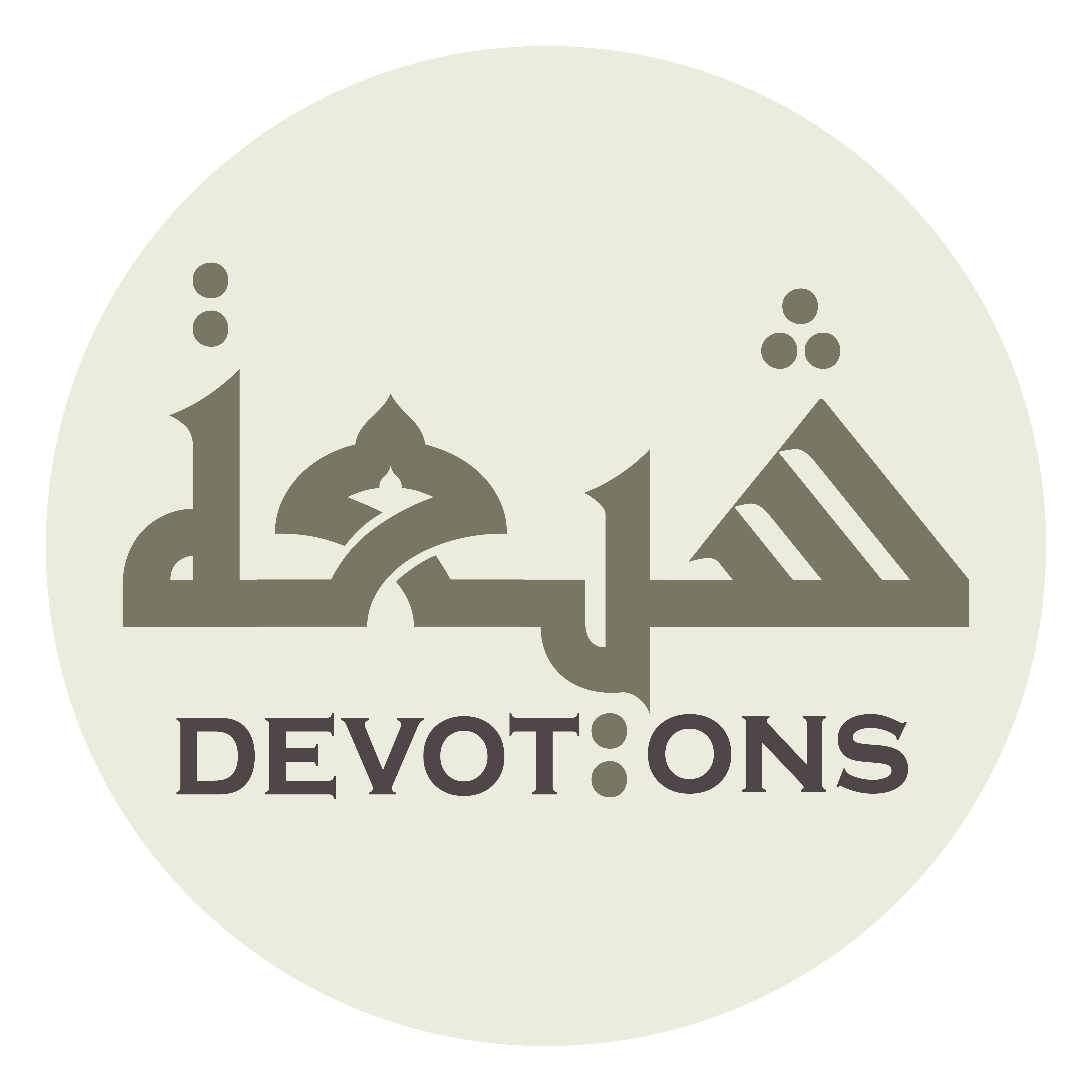 يَا مَنِ انْقَادَ كُلُّ شَيْءٍ لِأَمْرِهِ

yā maninqāda kullu shay-in li-amrih

O He, Whose judgement no one can revoke,
Dua Jawshan Kabeer
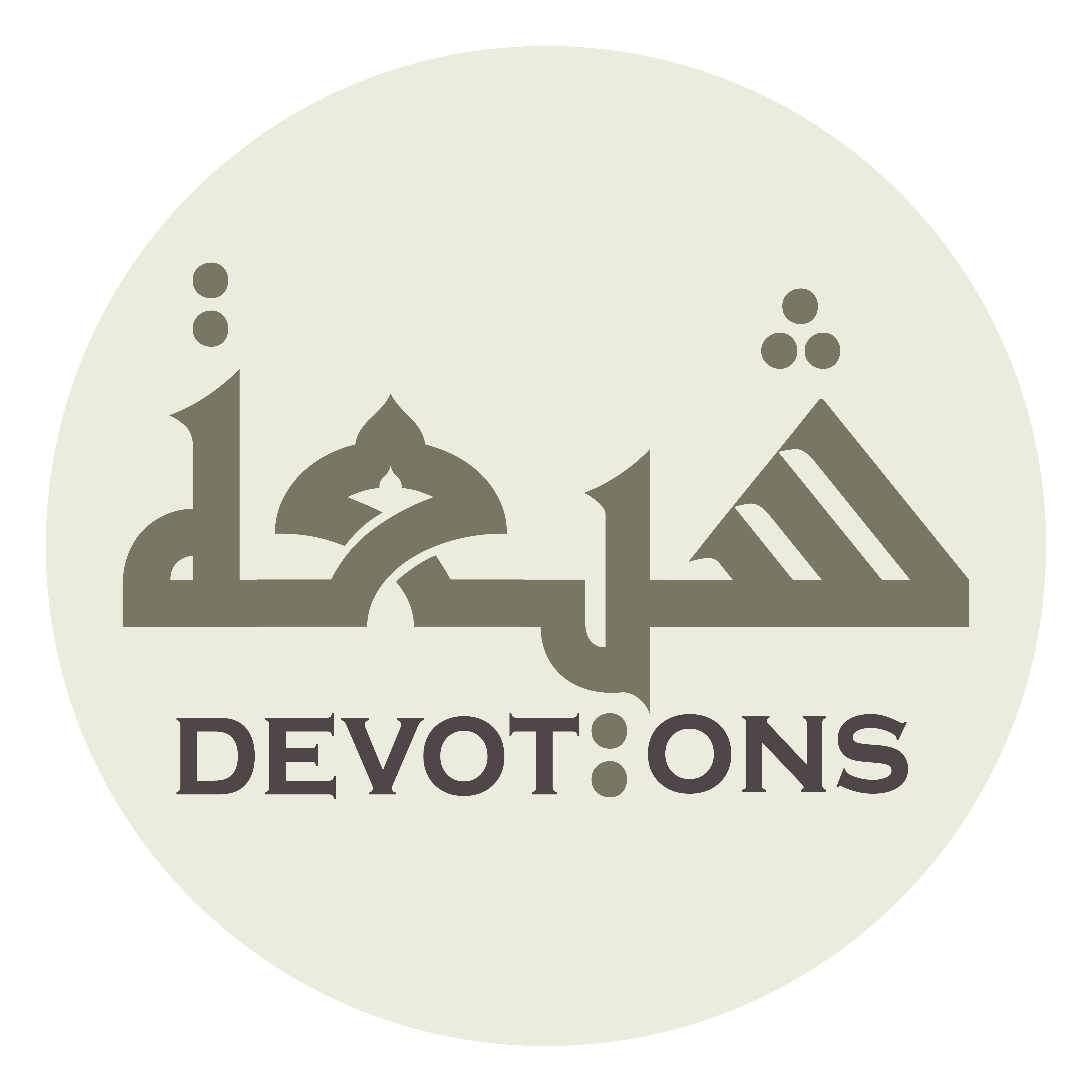 يَا مَنِ السَّمَاوَاتُ مَطْوِيَّاتٌ بِيَمِينِهِ

yā manis samāwātu maṭwiyyātun biyamīnih

O He, Whose order is obeyed by everything,
Dua Jawshan Kabeer
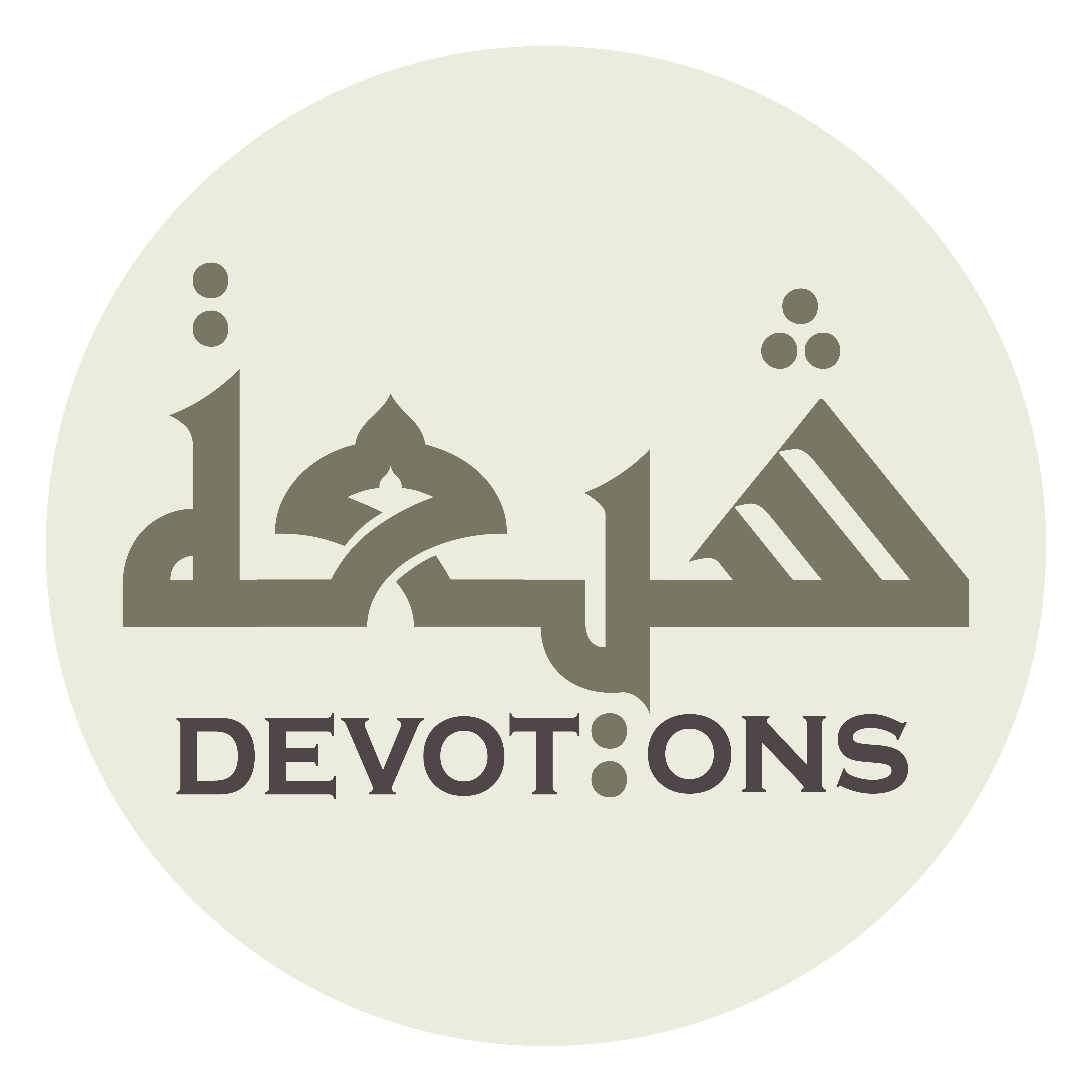 يَا مَنْ يُرْسِلُ الرِّيَاحَ بُشْرًا بَيْنَ يَدَيْ رَحْمَتِهِ

yā man yur-silur riyāḥa bushran bayna yaday raḥmatih

O He, in Whose Right Hand the heavens shall be rolled up,
Dua Jawshan Kabeer
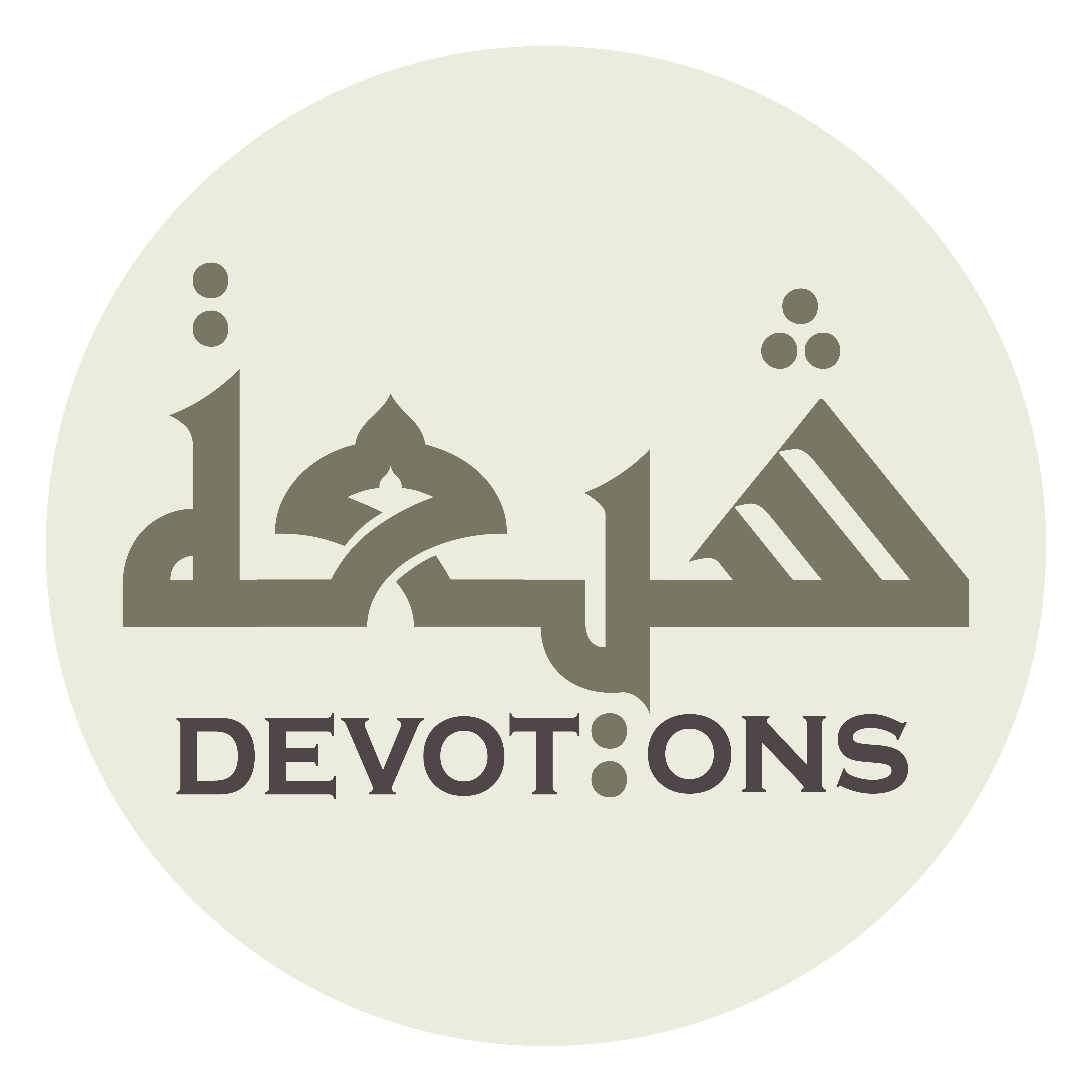 سُبْحَانَكَ يَا لَا إِلٰهَ إِلَّا اَنْتَ

subḥānaka yā lā ilāha illā ant

O He, Who has made earth a cradle,
Dua Jawshan Kabeer
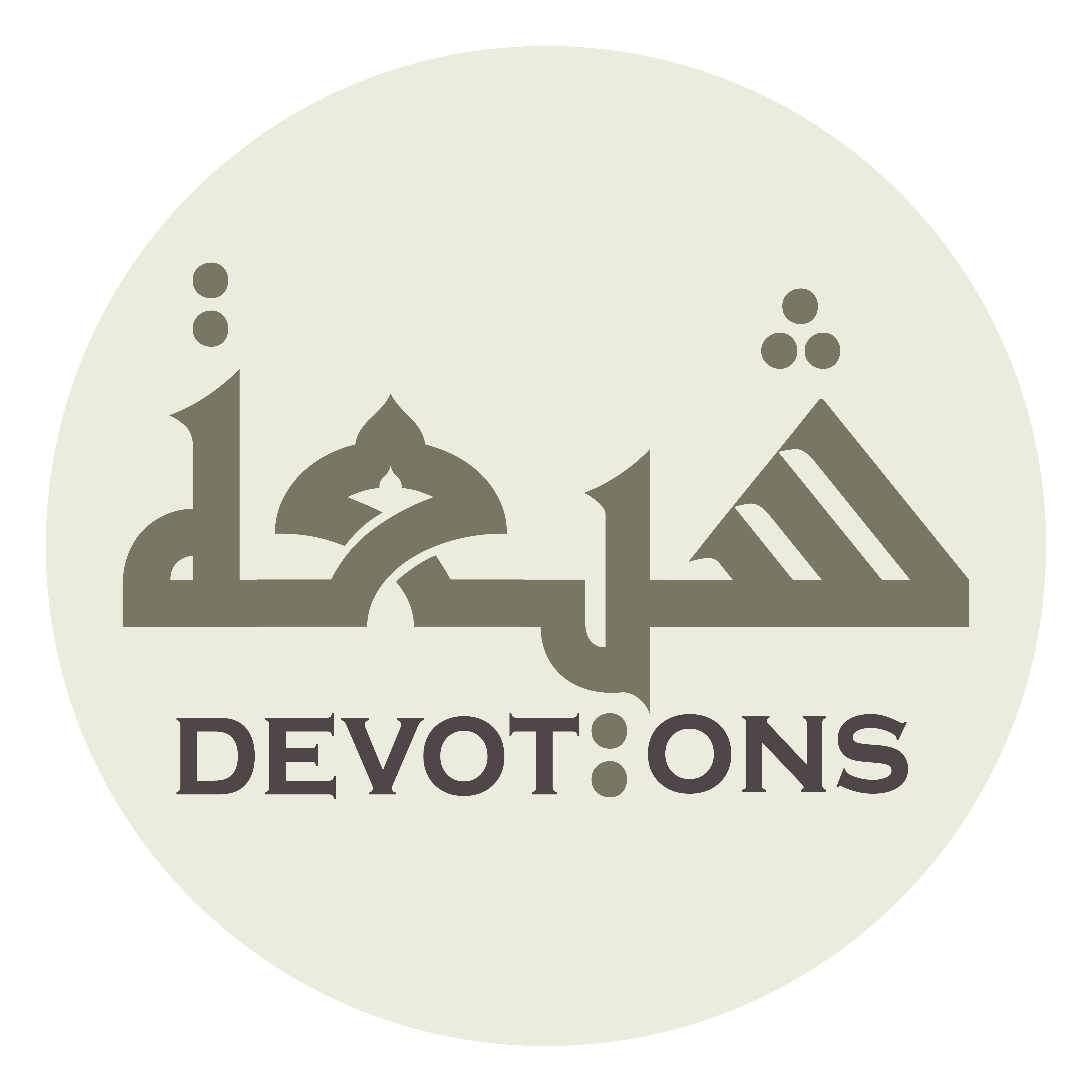 اَلغَوْثَ، اَلغَوْثَ

al ghawth, al ghawth

Praise be to You, there is no god but You,
Dua Jawshan Kabeer
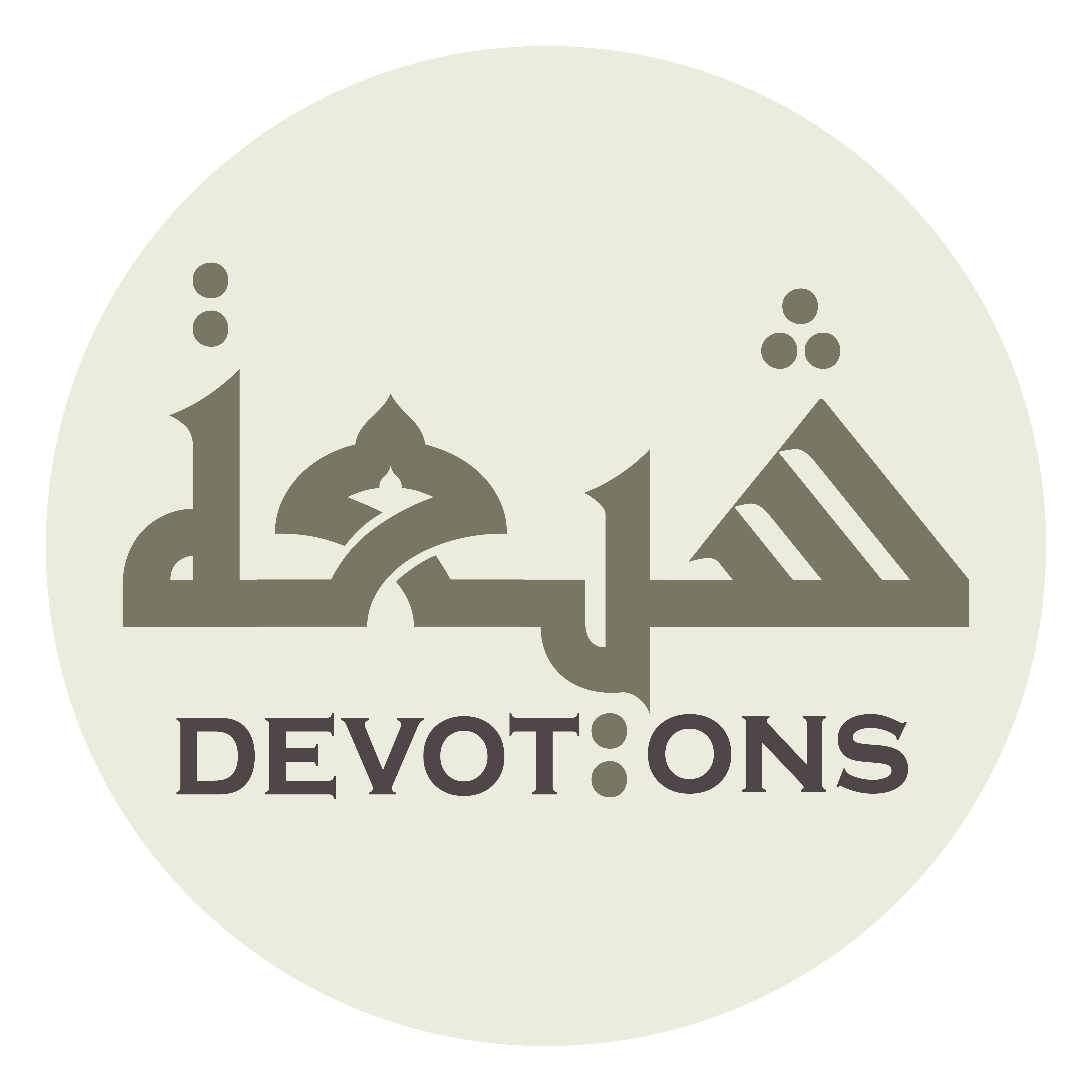 خَلِّصْنَا مِنَ النَّارِ يَا رَبِّ

khalliṣnā minan nāri yā rabb

[I beseech you for] relief, relief
Dua Jawshan Kabeer
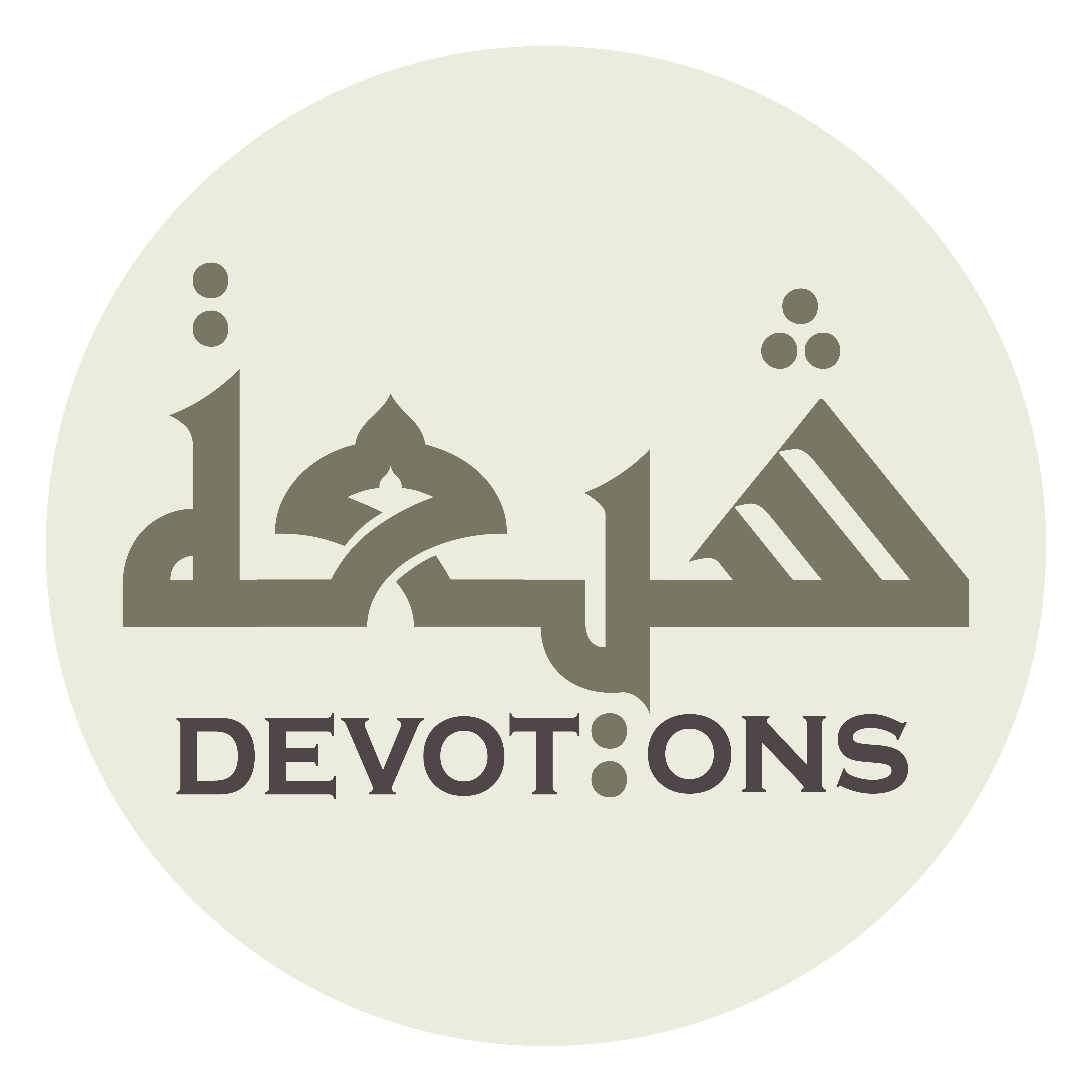 Protect us from the Fire, O Lord.
Dua Jawshan Kabeer
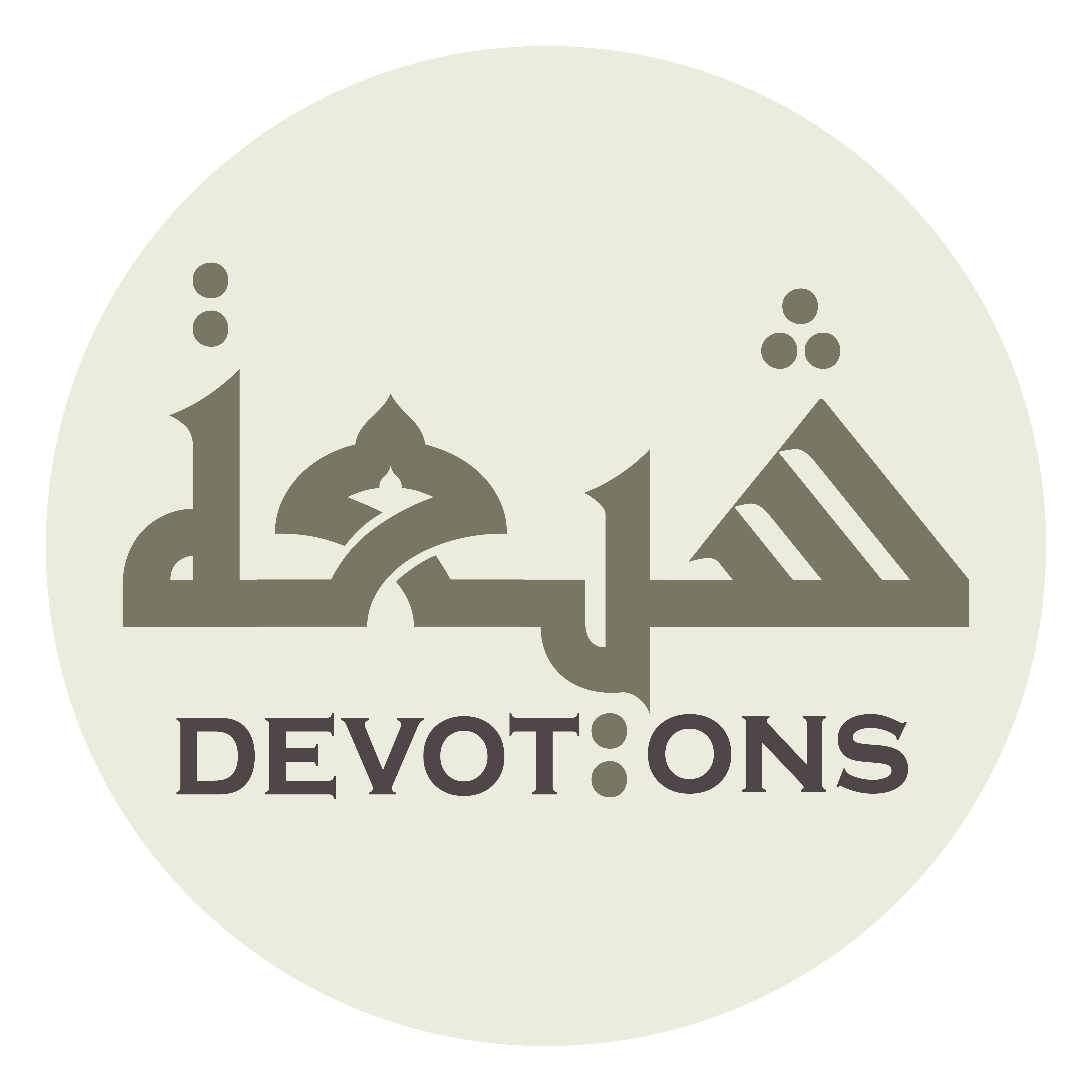 68\100
Dua Jawshan Kabeer
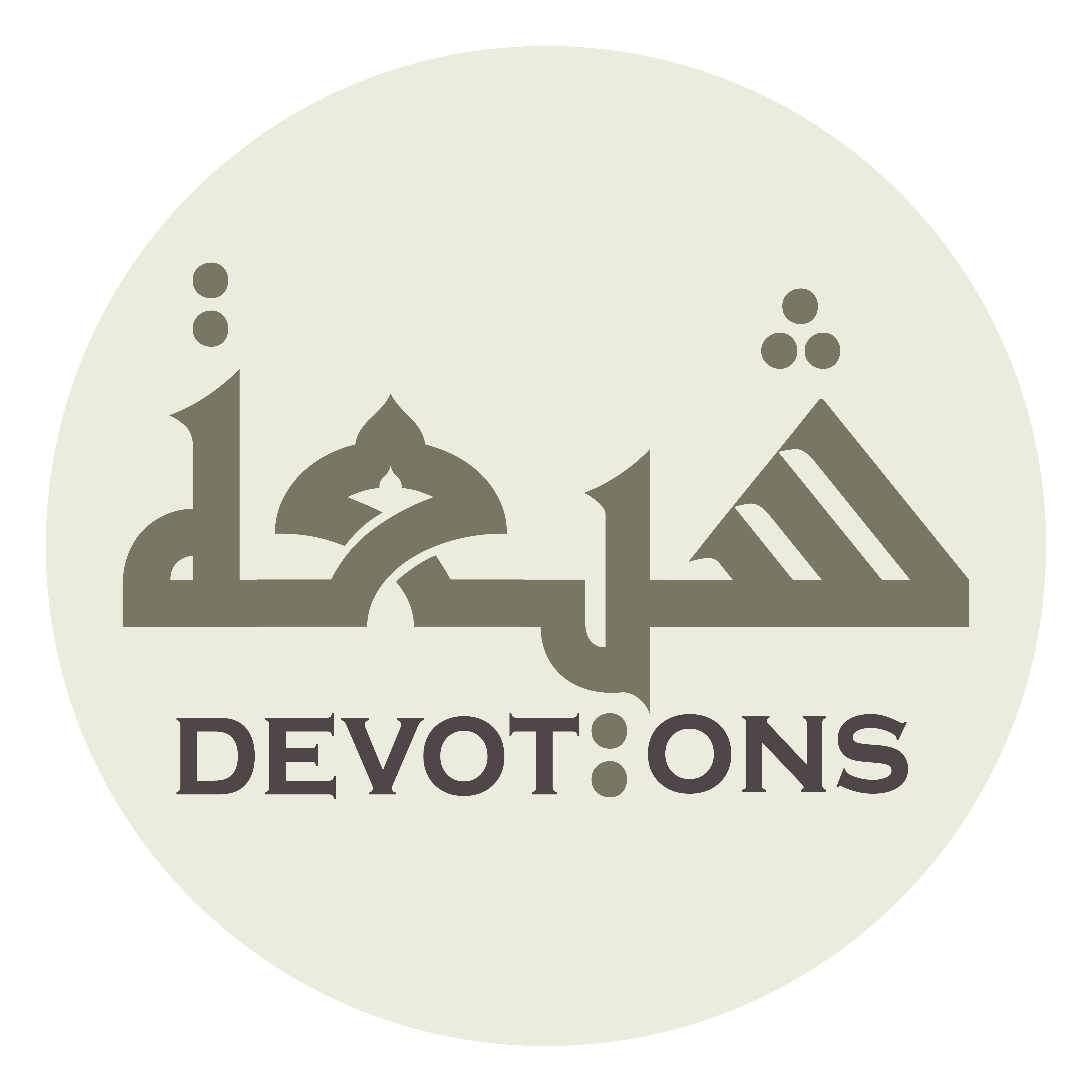 يَا مَنْ جَعَلَ الْأَرْضَ مِهَادًا

yā man ja`alal ar-ḍa mihādā

TO WARD OFF PLAGUE
Dua Jawshan Kabeer
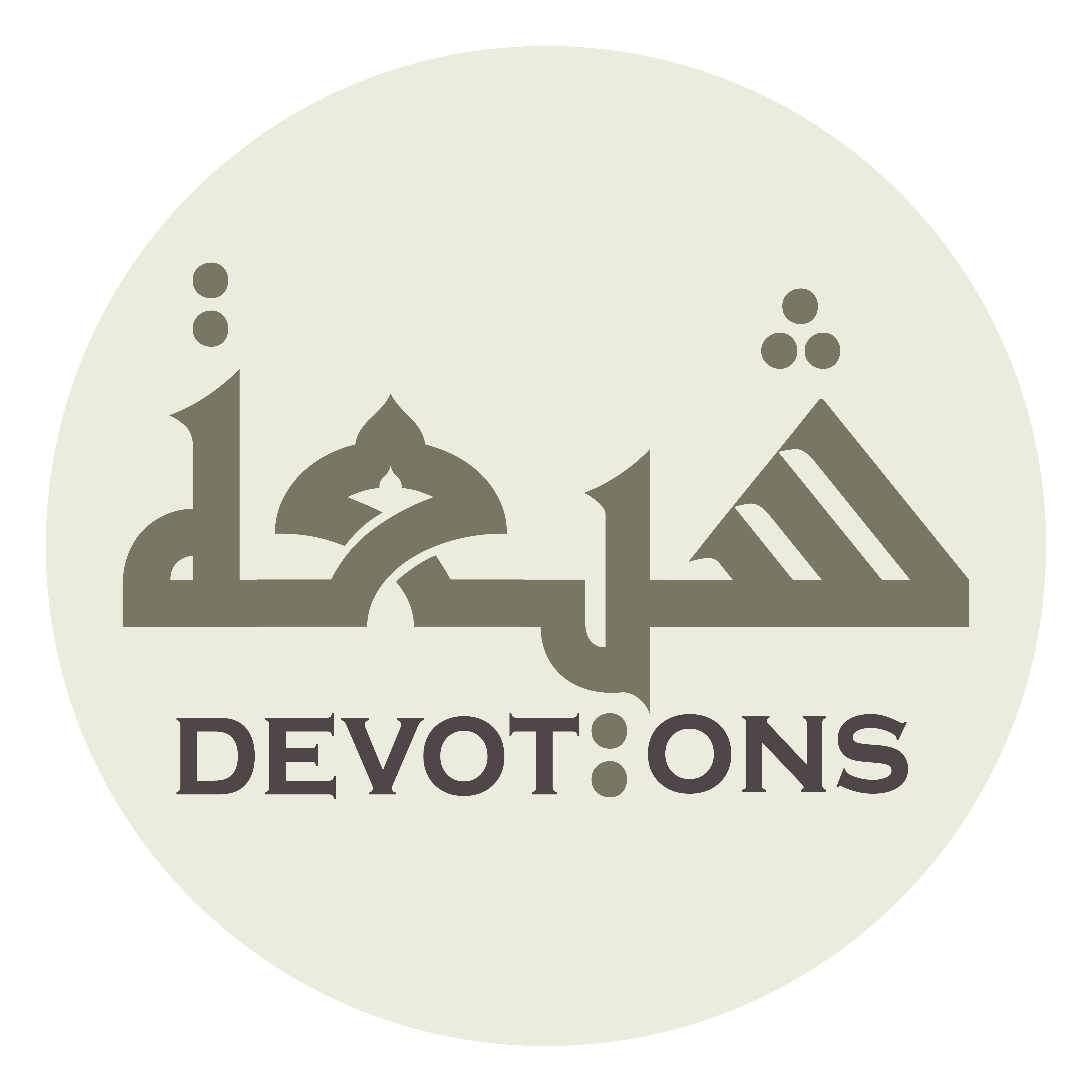 يَا مَنْ جَعَلَ الْجِبَالَ أَوْتَادًا

yā man ja`alal jibāla awtādā

O He, Who sends forth the winds bearing good tiding before His mercy.
Dua Jawshan Kabeer
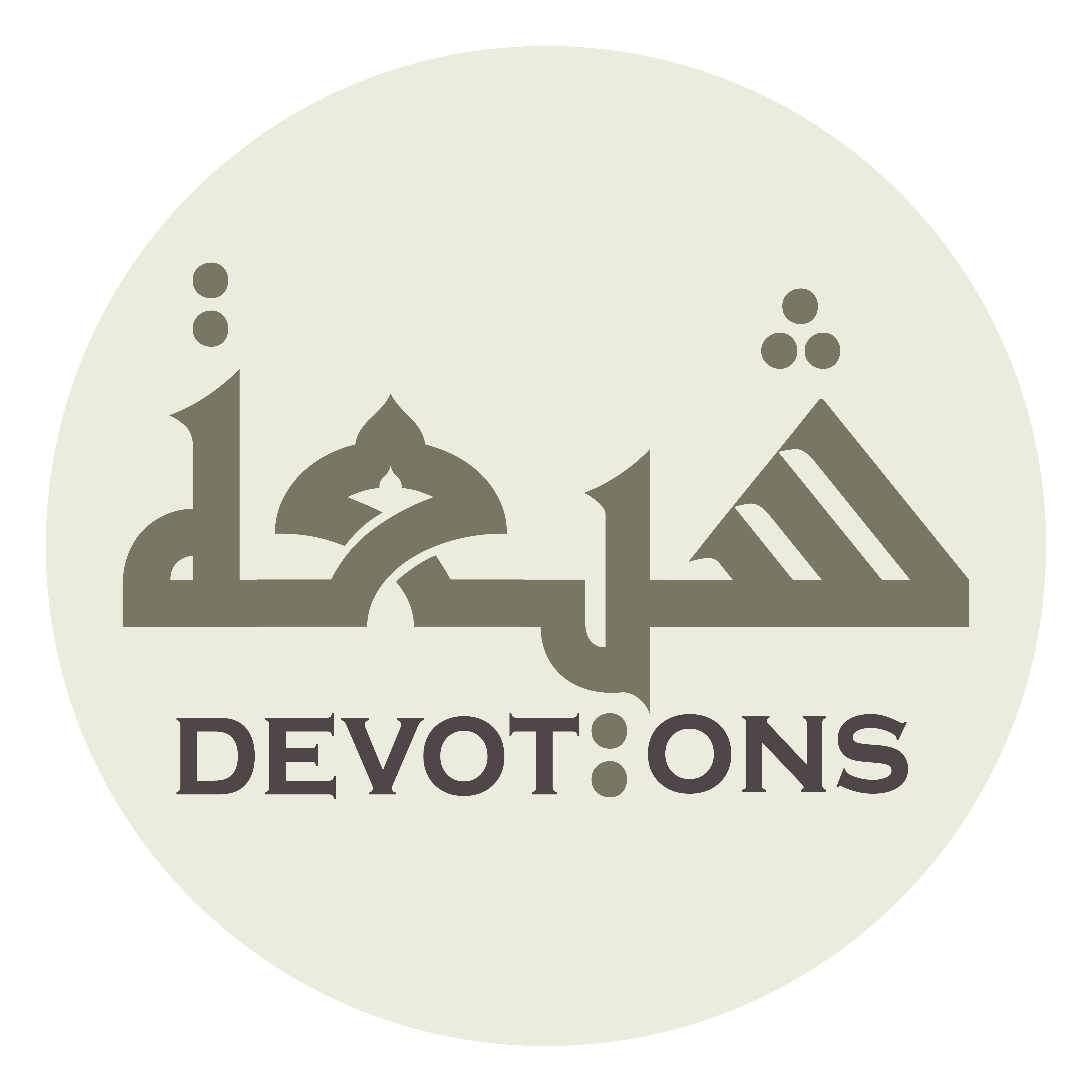 يَا مَنْ جَعَلَ الشَّمْسَ سِرَاجًا

yā man ja`alash shamsa sirājā

O He, Who has made the mountains pegs,
Dua Jawshan Kabeer
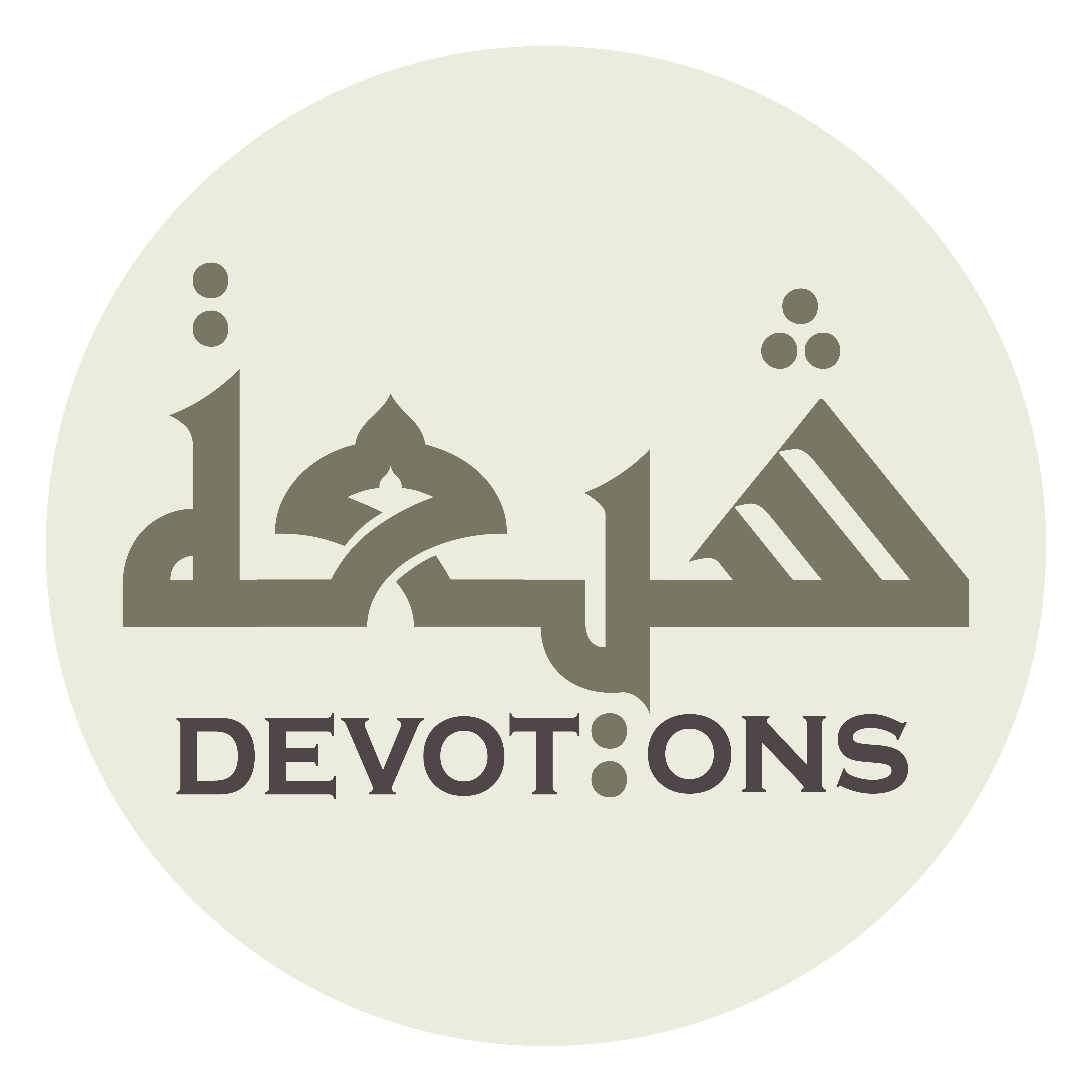 يَا مَنْ جَعَلَ الْقَمَرَ نُورًا

yā man ja`alal qamara nūrā

O He, Who has made the sun a lamp,
Dua Jawshan Kabeer
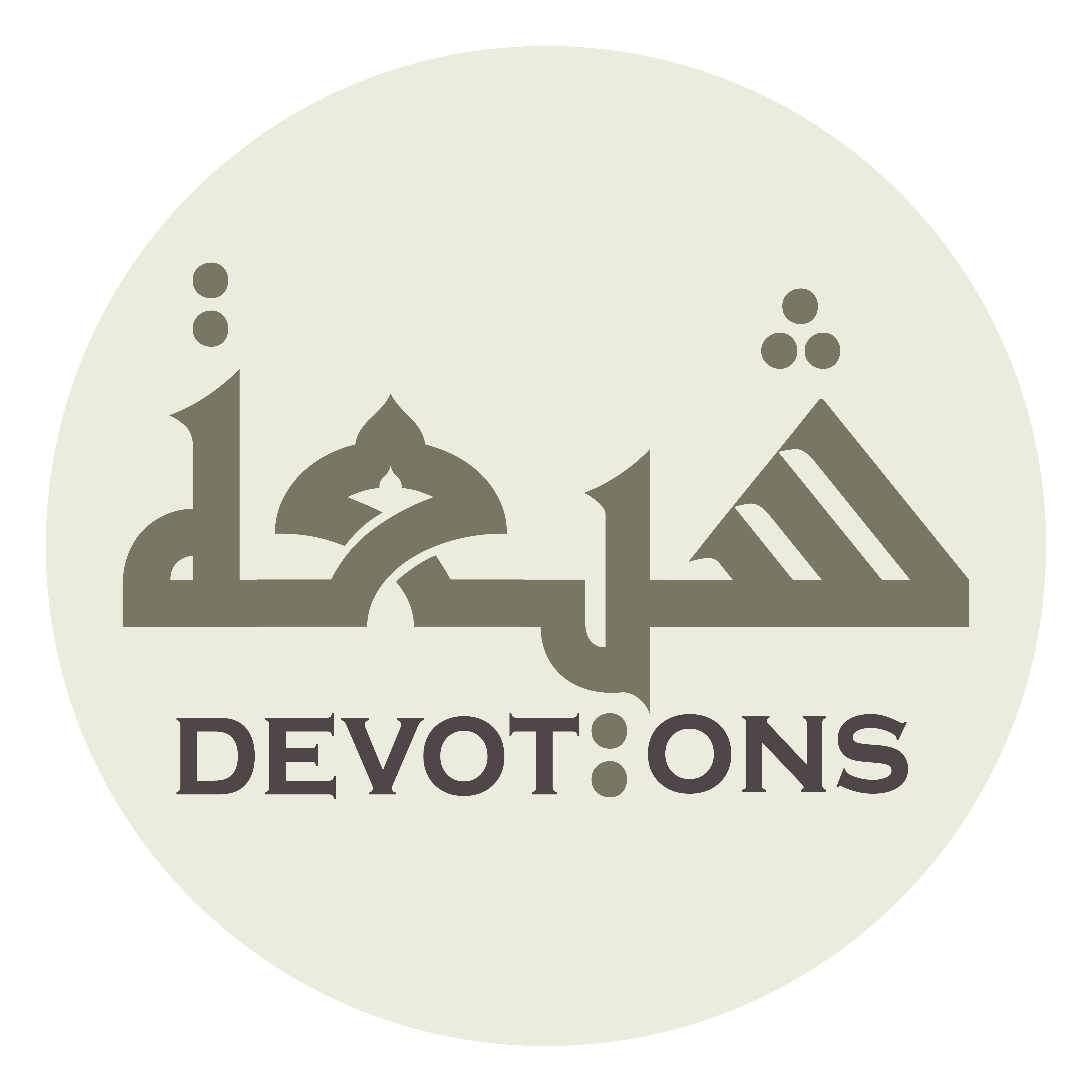 يَا مَنْ جَعَلَ اللَّيْلَ لِبَاسًا

yā man ja`alal layla libāsā

O He, Who has made the moon a light,
Dua Jawshan Kabeer
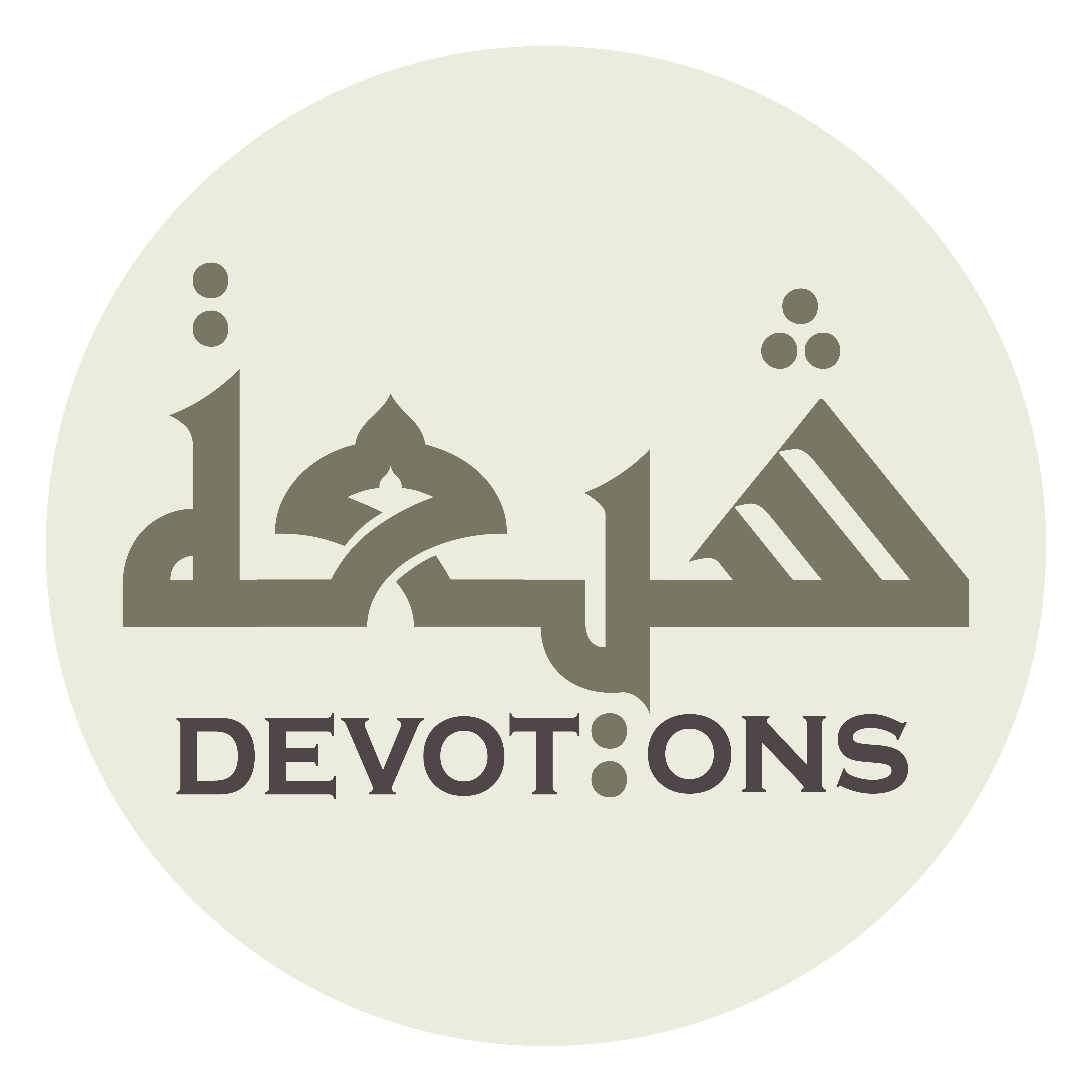 يَا مَنْ جَعَلَ النَّهَارَ مَعَاشًا

yā man ja`alan nahāra ma`āshā

O He, Who has made the night a covering,
Dua Jawshan Kabeer
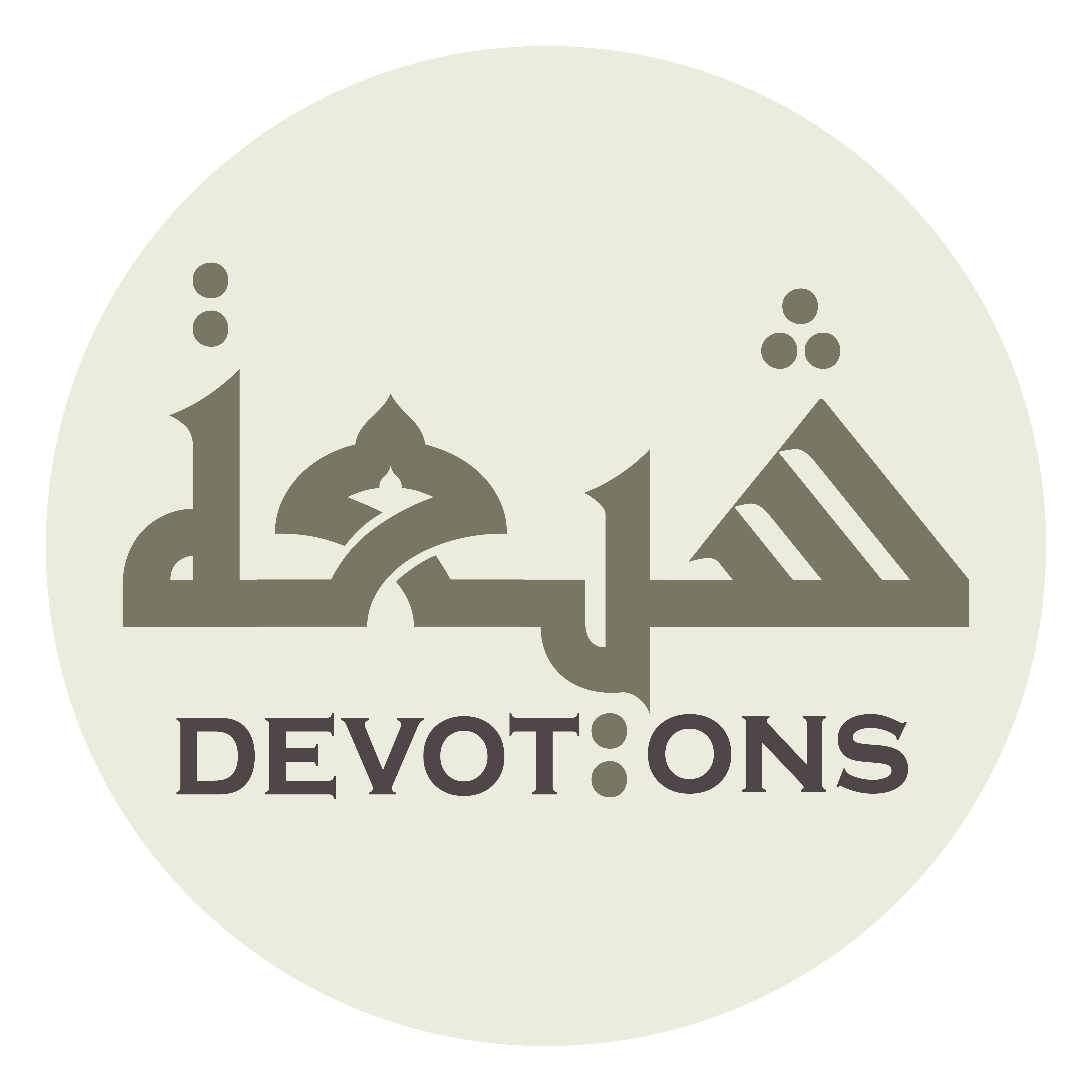 يَا مَنْ جَعَلَ النَّوْمَ سُبَاتًا

yā man ja`alan nawma subātā

O He, Who has made the day for seeking livelihood,
Dua Jawshan Kabeer
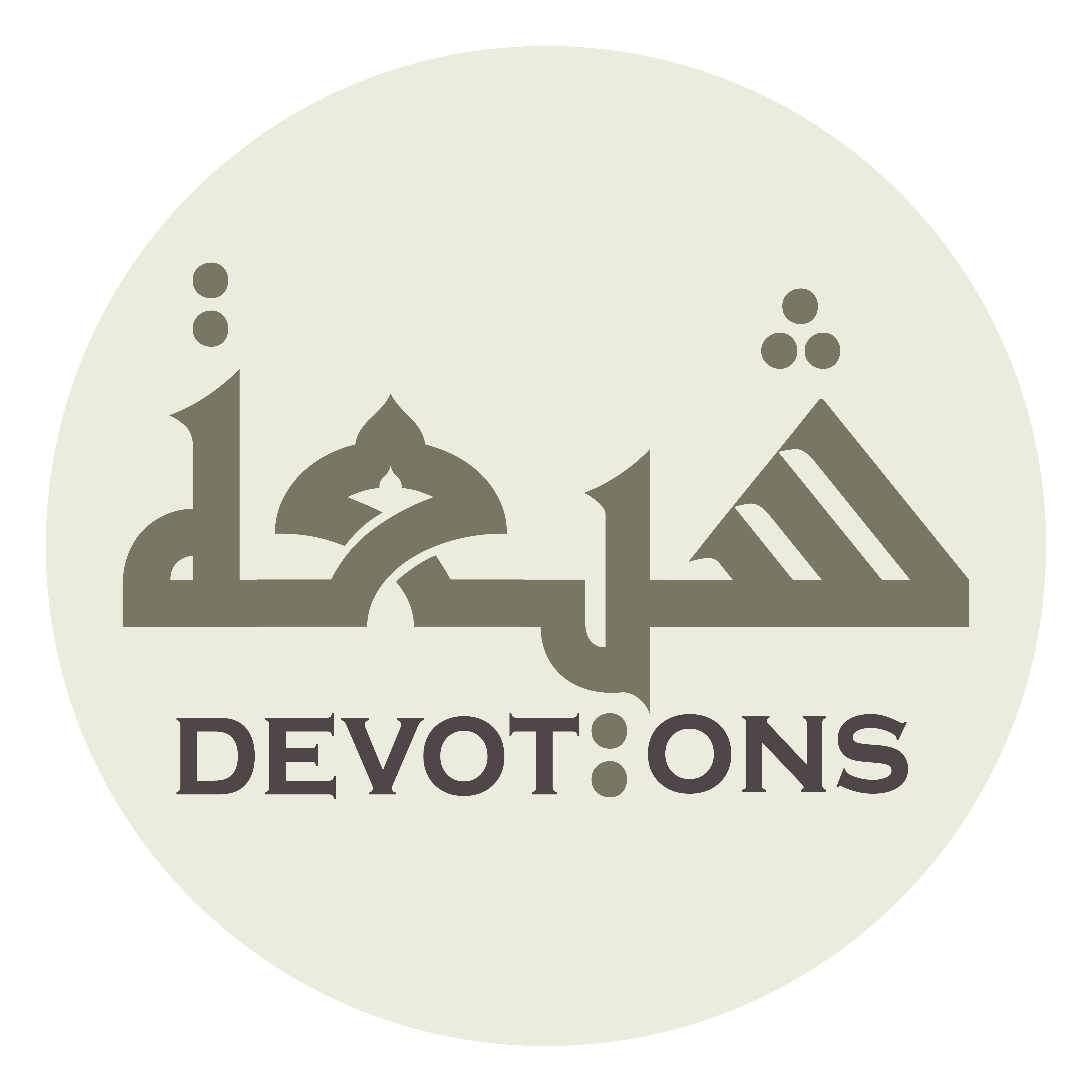 يَا مَنْ جَعَلَ السَّمَاءَ بِنَاءً

yā man ja`alas samā-a binā-ā

O He, Who has made sleep a rest,
Dua Jawshan Kabeer
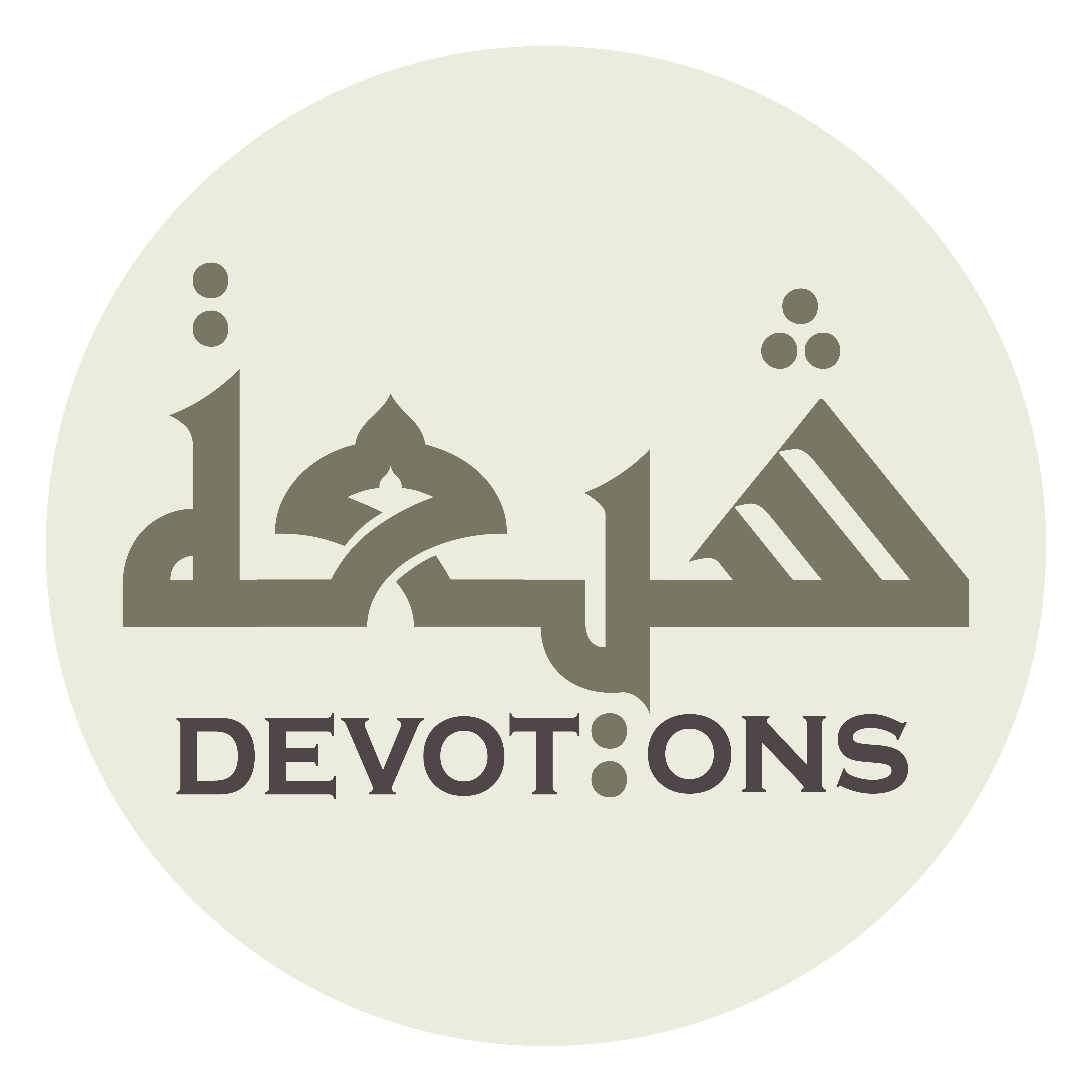 يَا مَنْ جَعَلَ الْأَشْيَاءَ أَزْوَاجًا

yā man ja`alal ashyā-a azwājā

O He, Who has made the sky a vault,
Dua Jawshan Kabeer
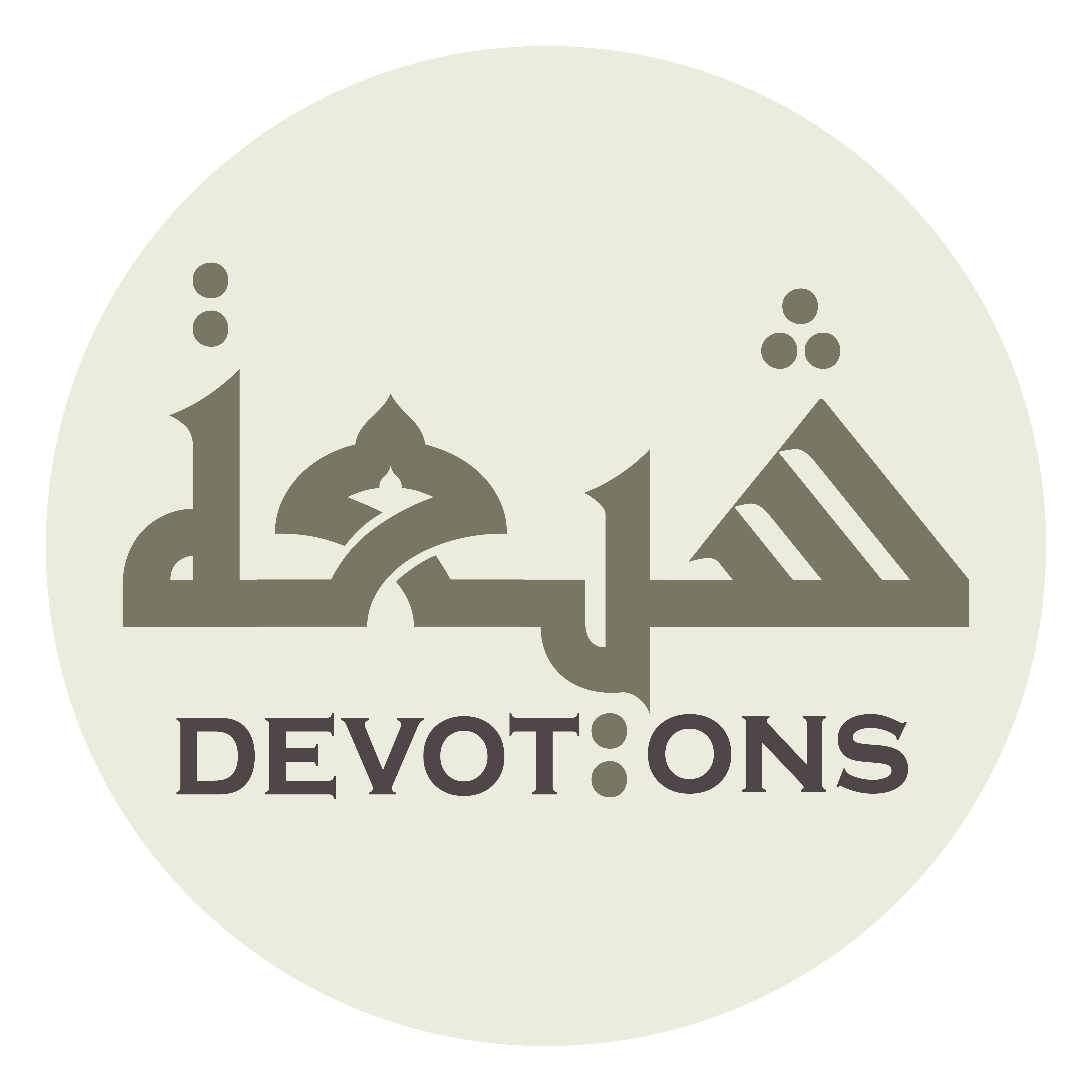 يَا مَنْ جَعَلَ النَّارَ مِرْصَادًا

yā man ja`alan nāra mir-ṣādā

O He, Who has created things in pairs,
Dua Jawshan Kabeer
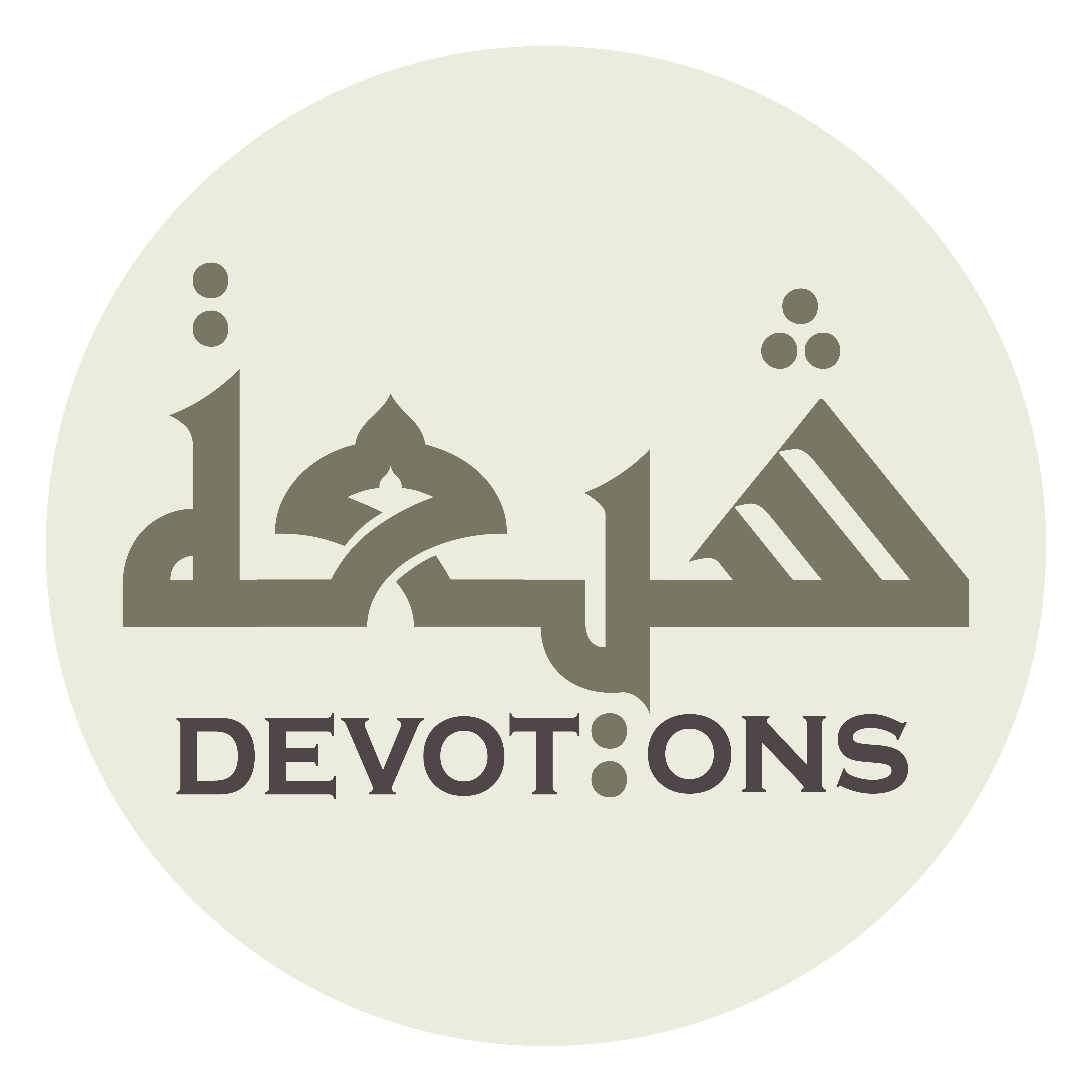 سُبْحَانَكَ يَا لَا إِلٰهَ إِلَّا اَنْتَ

subḥānaka yā lā ilāha illā ant

O He, Who has made hell an ambush, barking for sinners.
Dua Jawshan Kabeer
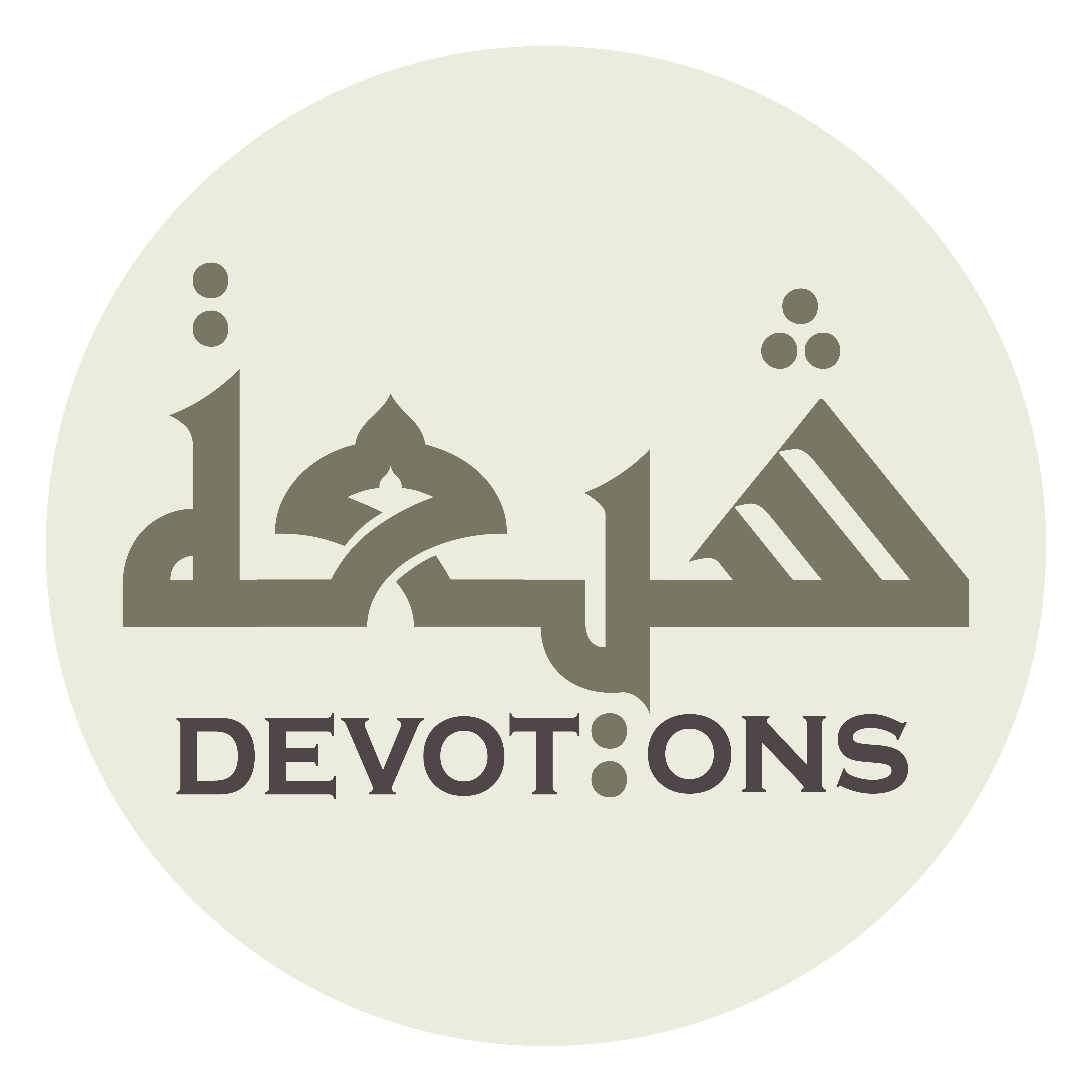 اَلغَوْثَ، اَلغَوْثَ

al ghawth, al ghawth

Praise be to You, there is no god but You,
Dua Jawshan Kabeer
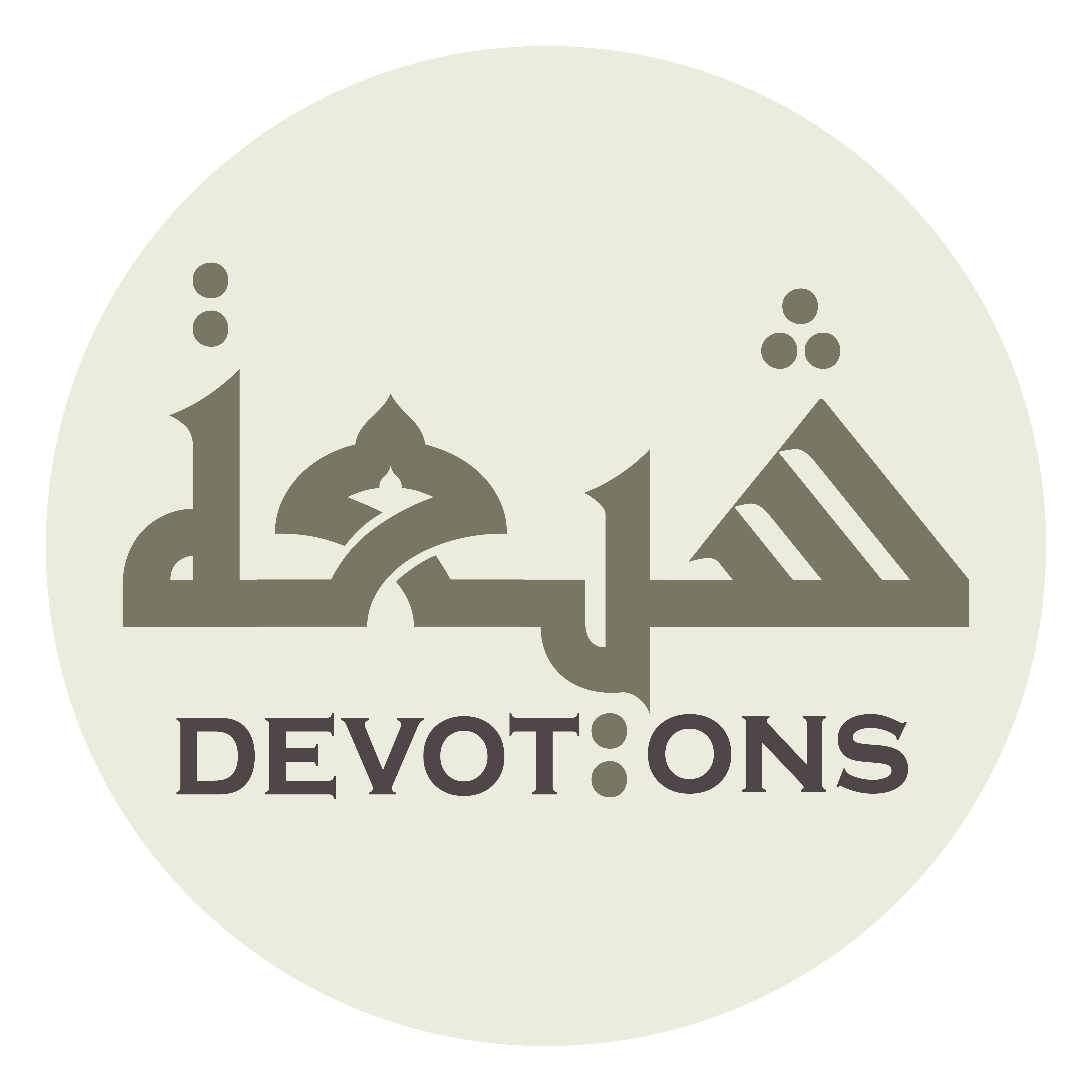 خَلِّصْنَا مِنَ النَّارِ يَا رَبِّ

khalliṣnā minan nāri yā rabb

[I beseech you for] relief, relief
Dua Jawshan Kabeer
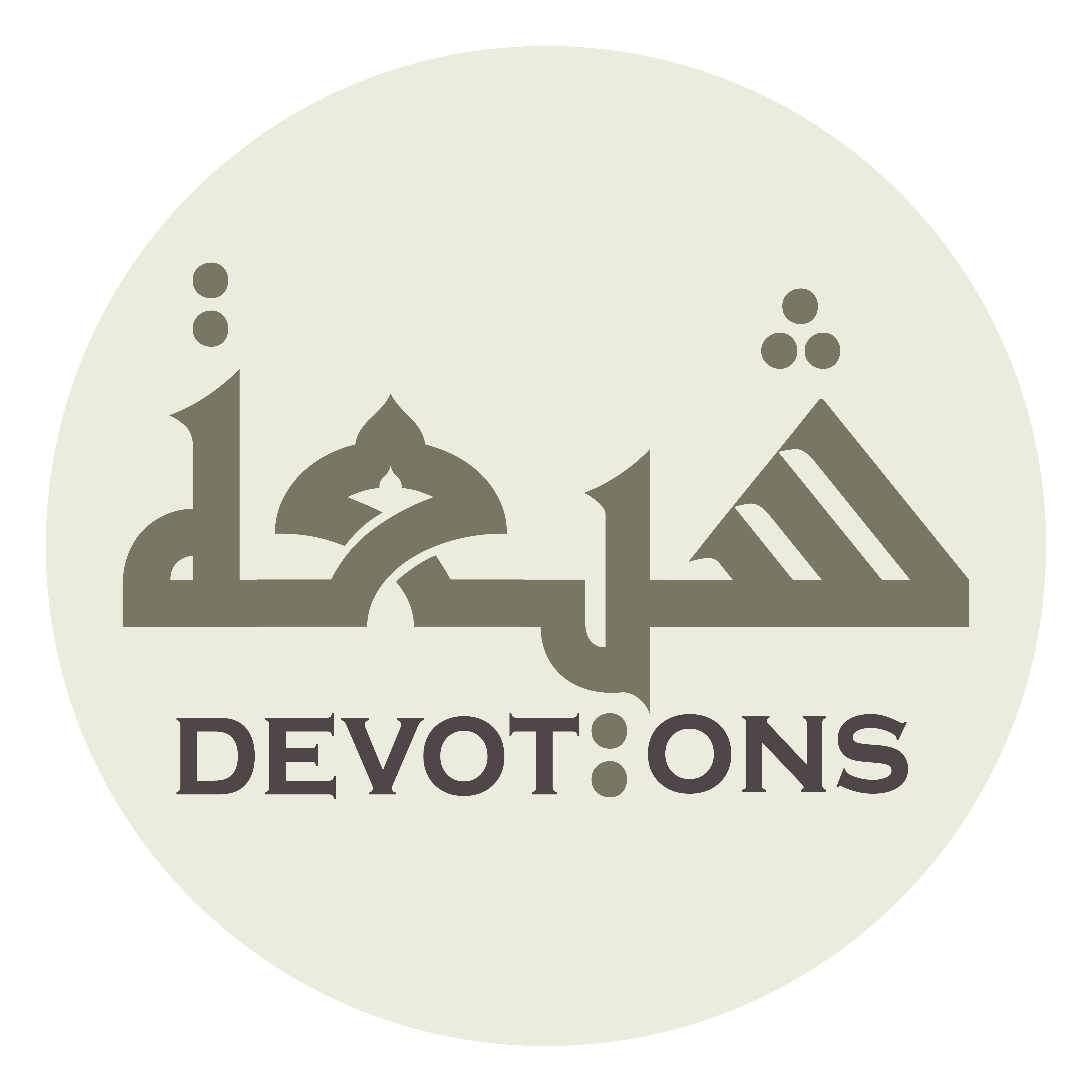 Protect us from the Fire, O Lord.
Dua Jawshan Kabeer
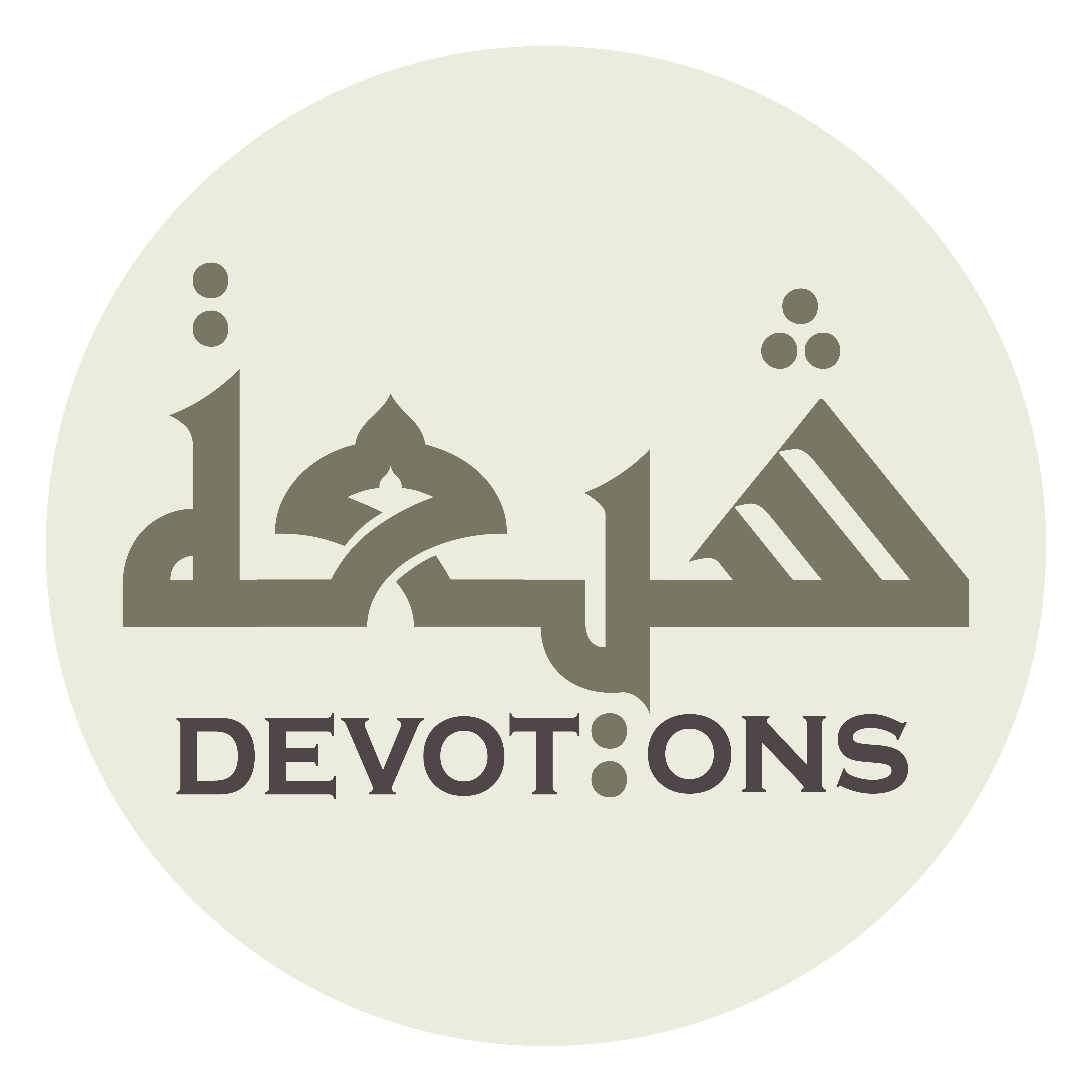 69\100
Dua Jawshan Kabeer
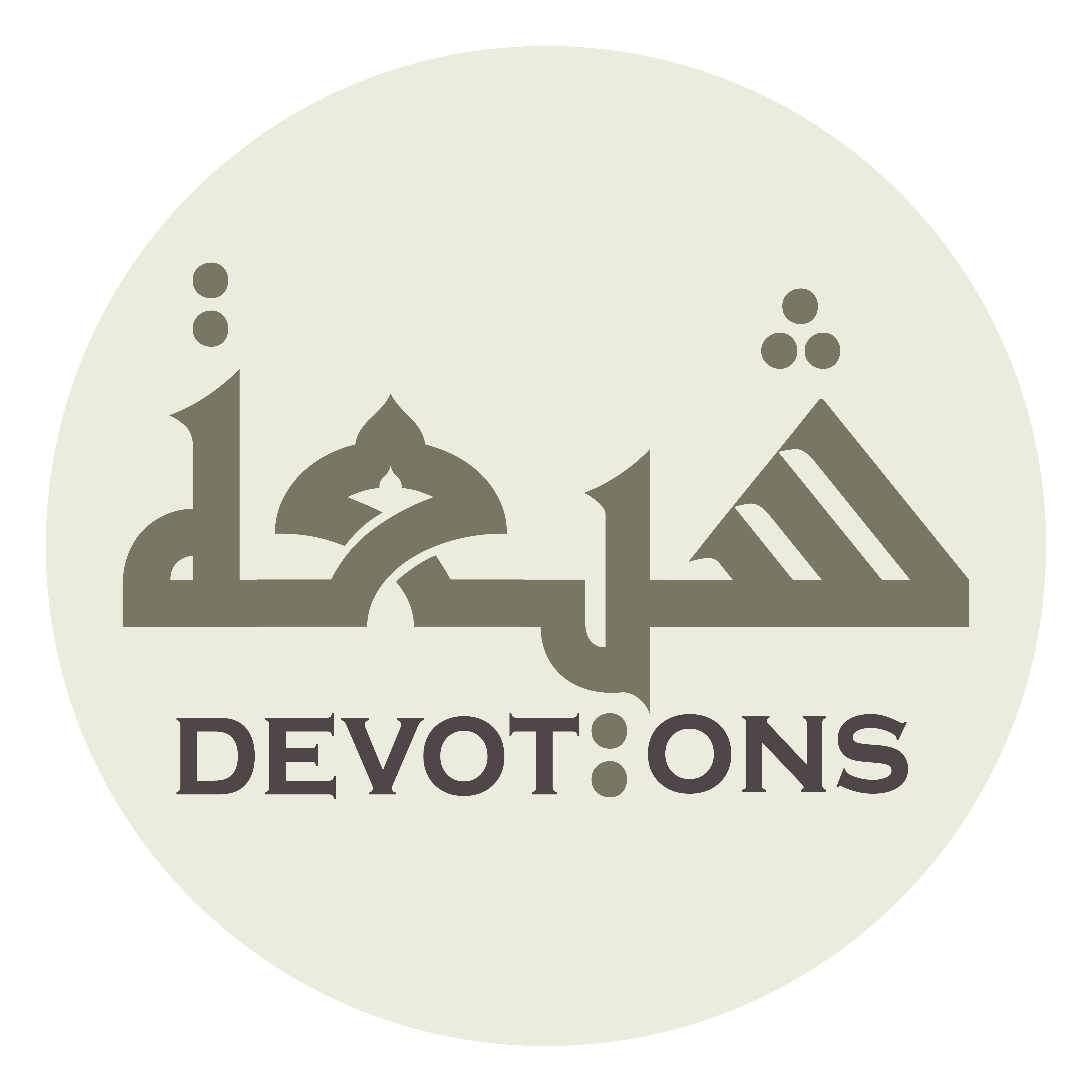 اَللّٰهُمَّ إِنِّي أَسْأَلُكَ بِاسْمِكَ

allāhumma innī as-aluka bismik

TO ACHIEVE EMINENCE
Dua Jawshan Kabeer
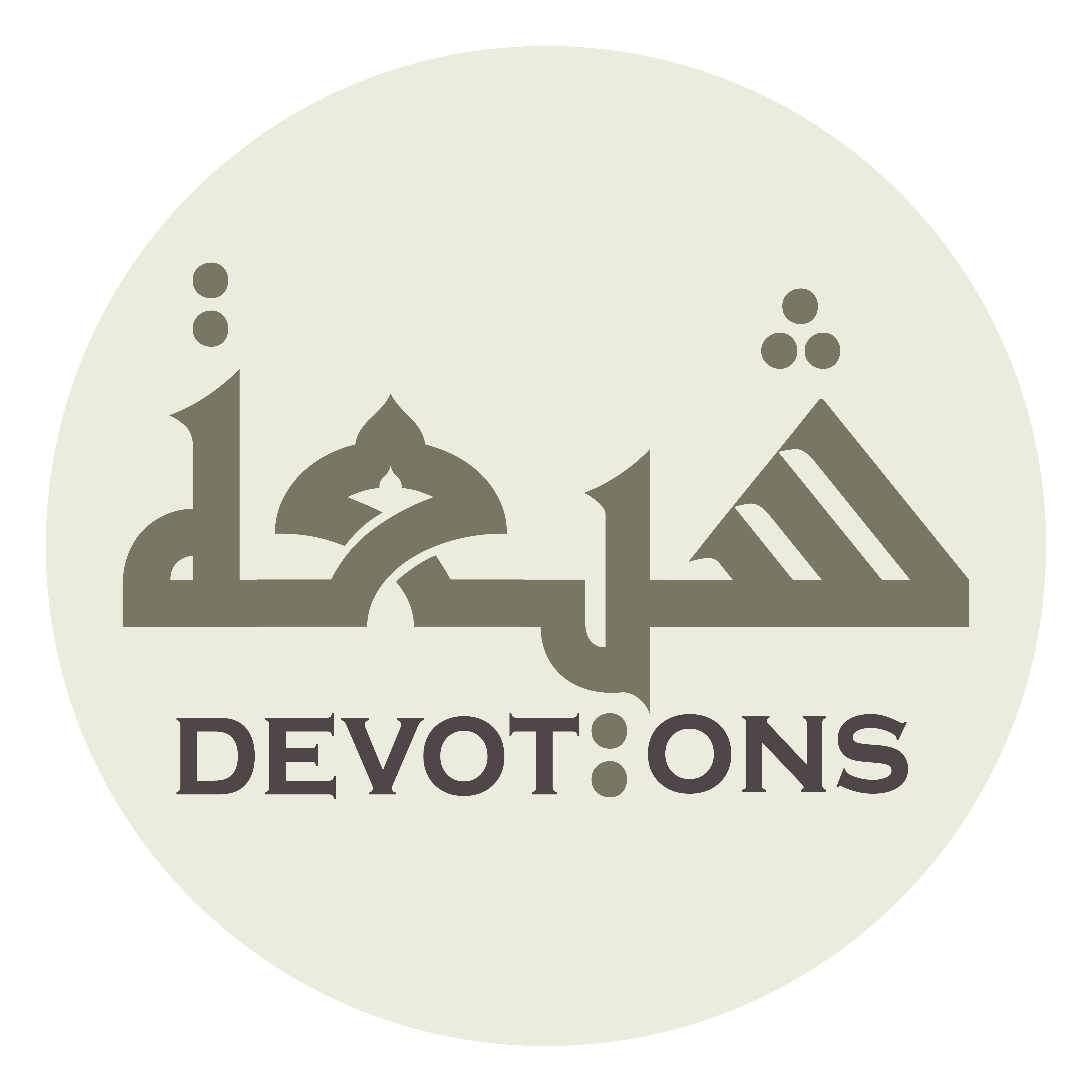 يَا سَمِيعُ يَا شَفِيعُ

yā samī`u yā shafī`

O Allah, verily I entreat You in Your name:
Dua Jawshan Kabeer
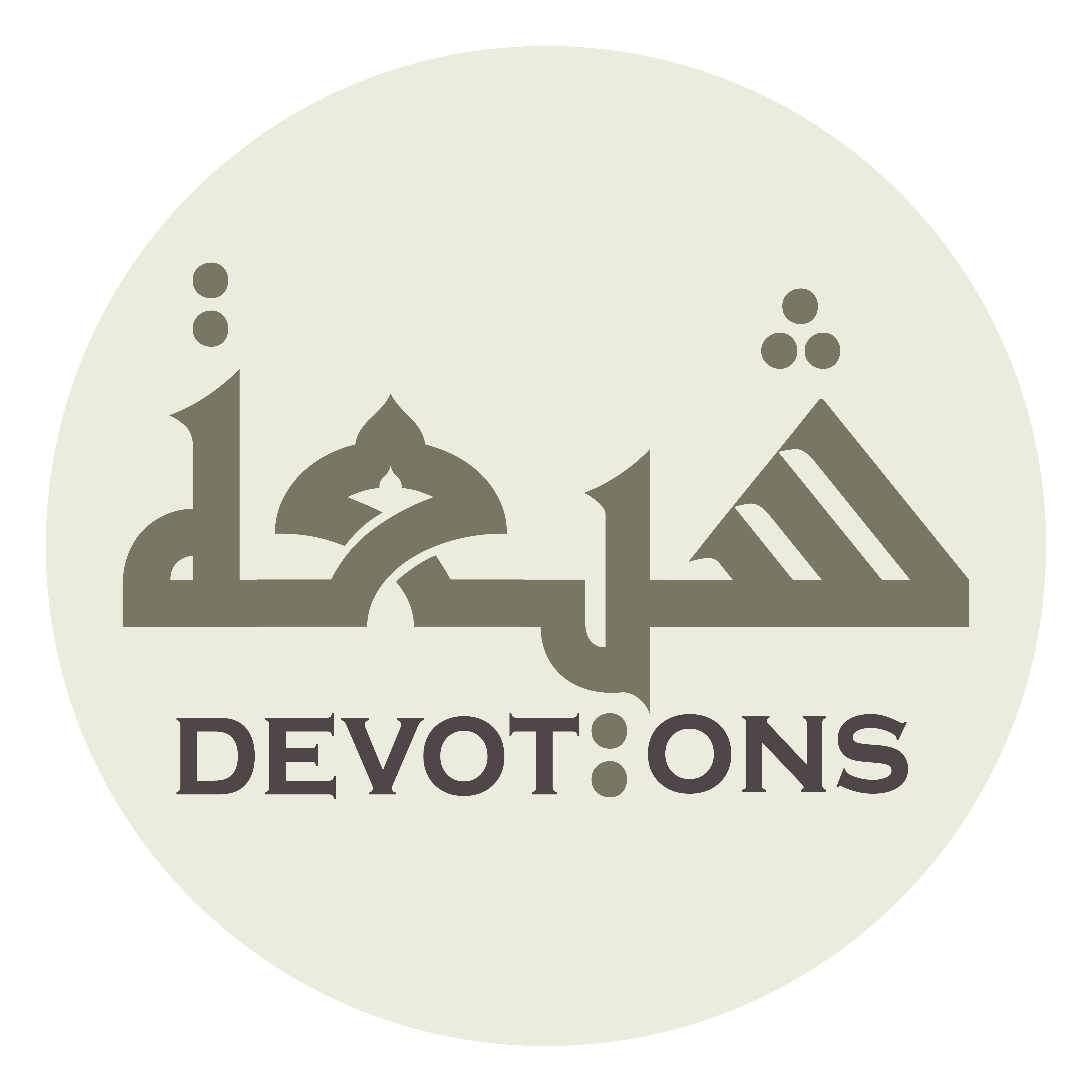 يَا رَفِيعُ يَا مَنِيعُ

yā rafī`u yā manī`

O All-hearer, O Mediator,
Dua Jawshan Kabeer
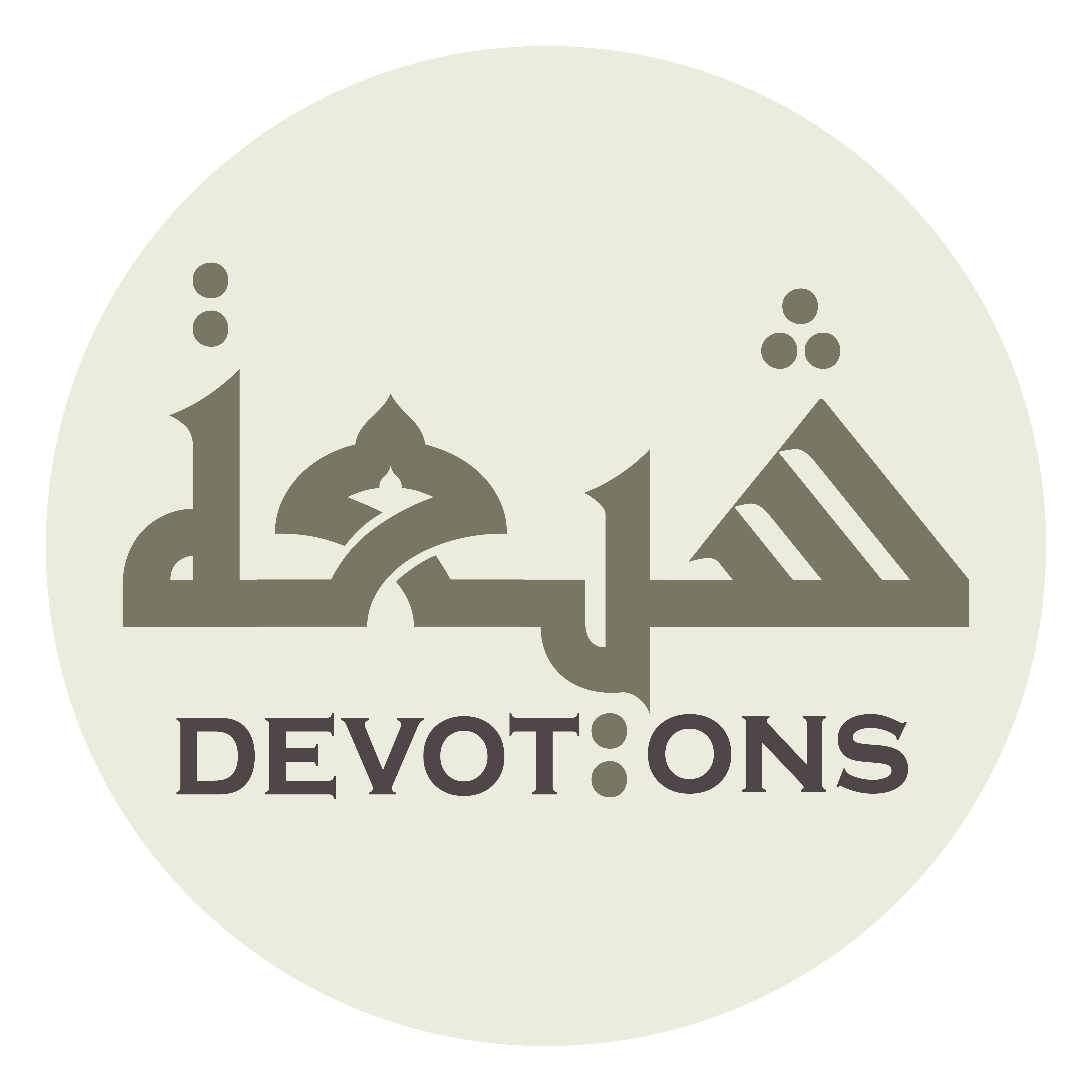 يَا سَرِيعُ يَا بَدِيعُ

yā sarī`u yā badī`

O Sublime, O Invincible,
Dua Jawshan Kabeer
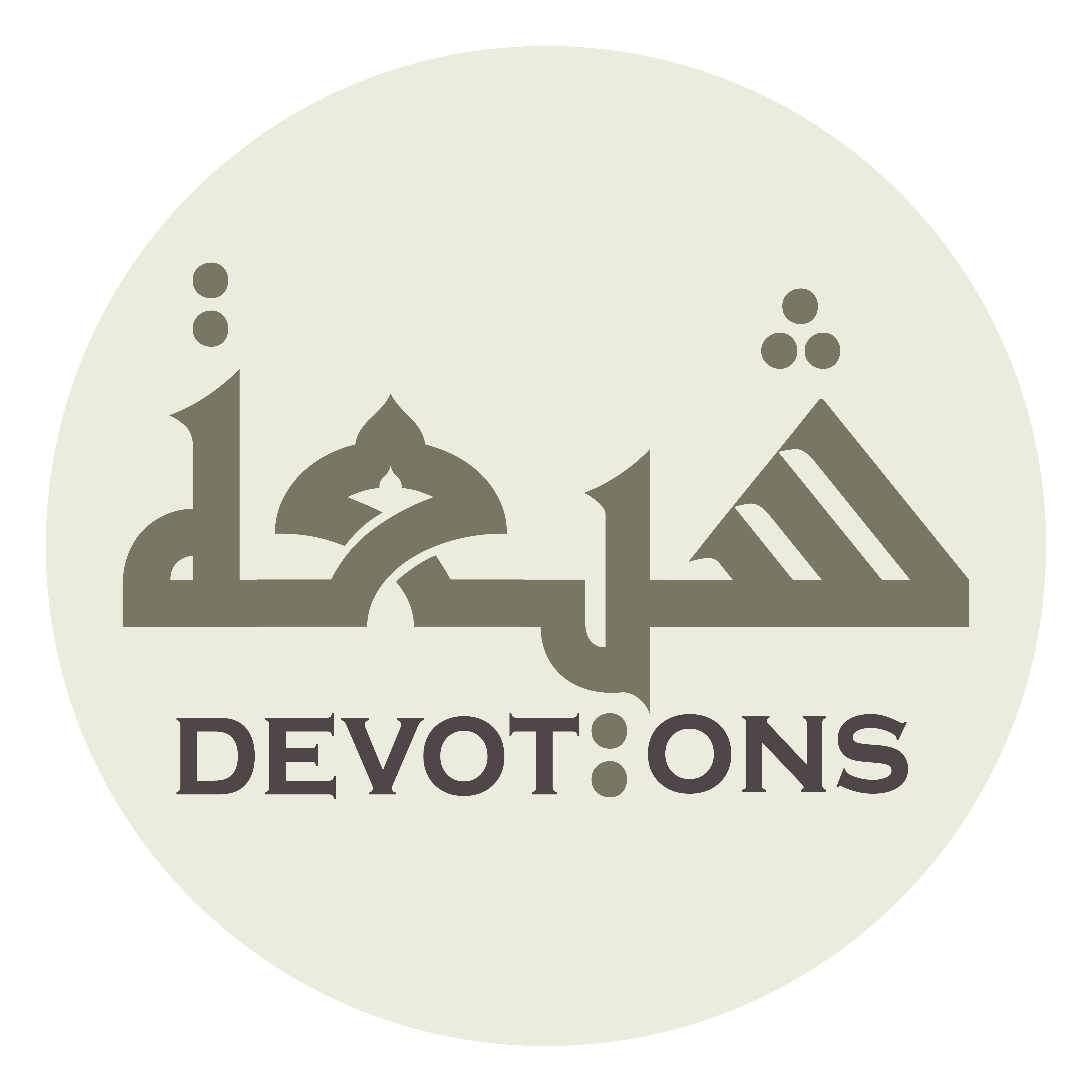 يَا كَبِيرُ يَا قَدِيرُ

yā kabīru yā qadīr

O Swift, O Originator,
Dua Jawshan Kabeer
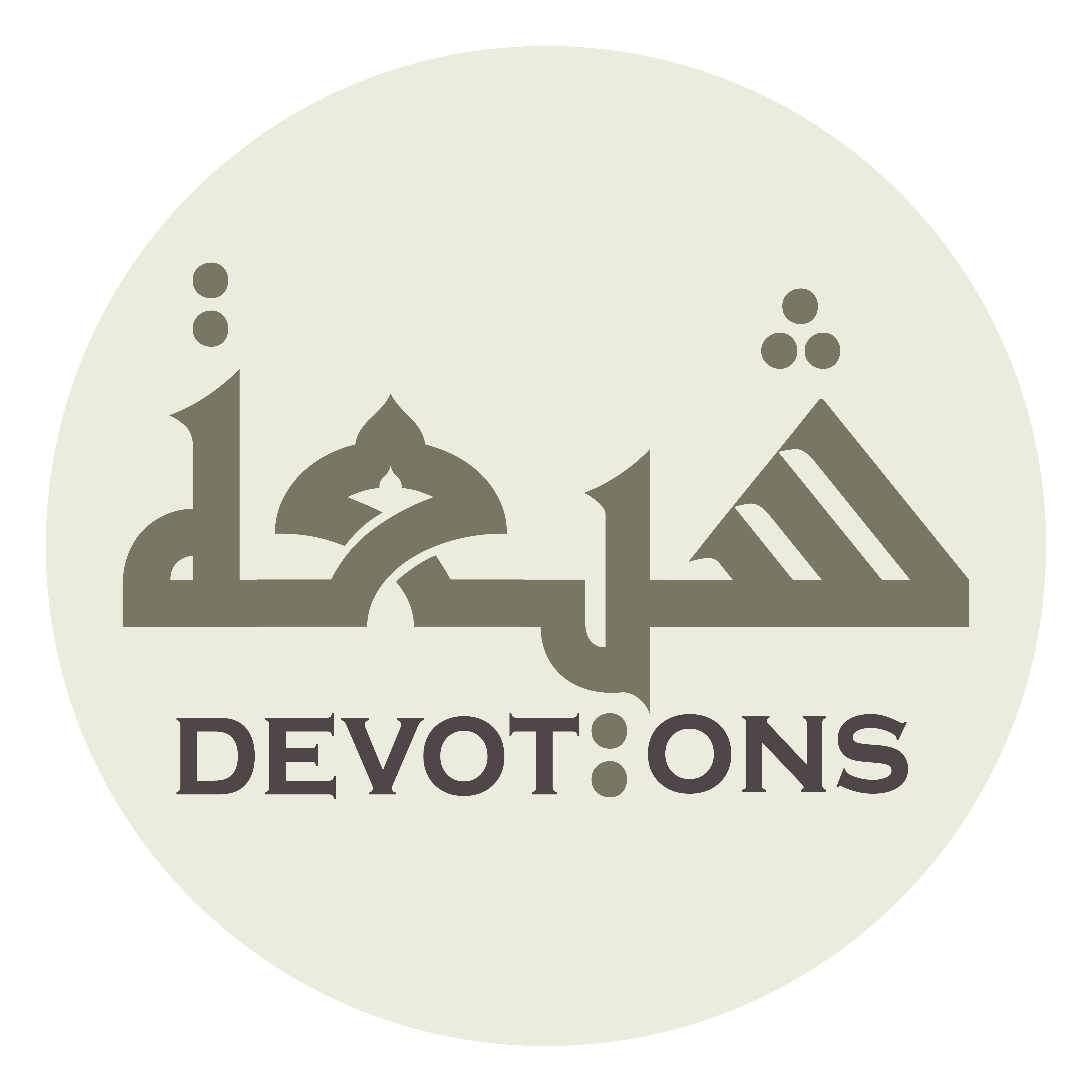 يَا خَبِيرُ يَا مُجِيرُ

yā khabīru yā mujīr

O Great, O Omnipotent,
Dua Jawshan Kabeer
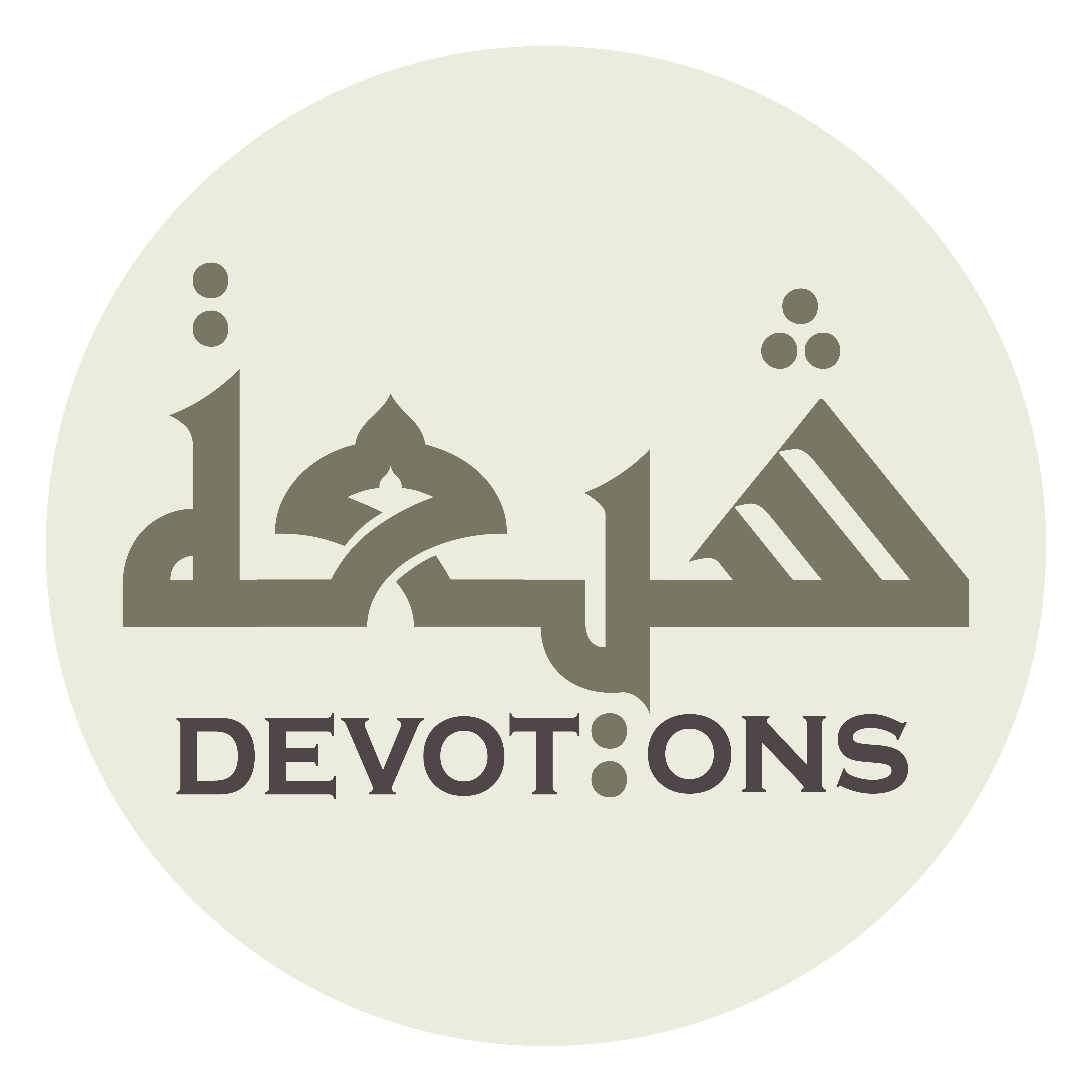 سُبْحَانَكَ يَا لَا إِلٰهَ إِلَّا اَنْتَ

subḥānaka yā lā ilāha illā ant

O Knowing, O Supporter.
Dua Jawshan Kabeer
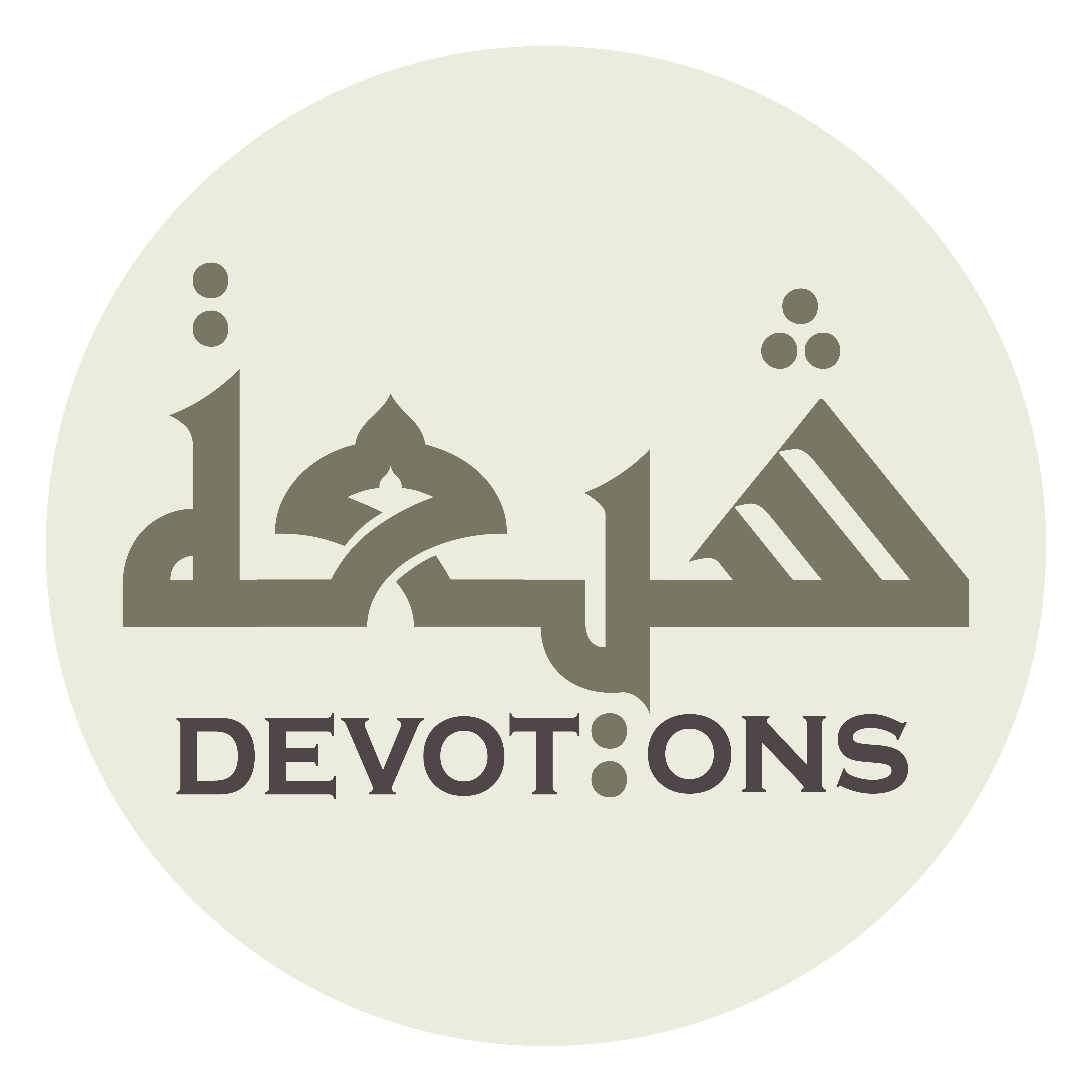 اَلغَوْثَ، اَلغَوْثَ

al ghawth, al ghawth

Praise be to You, there is no god but You,
Dua Jawshan Kabeer
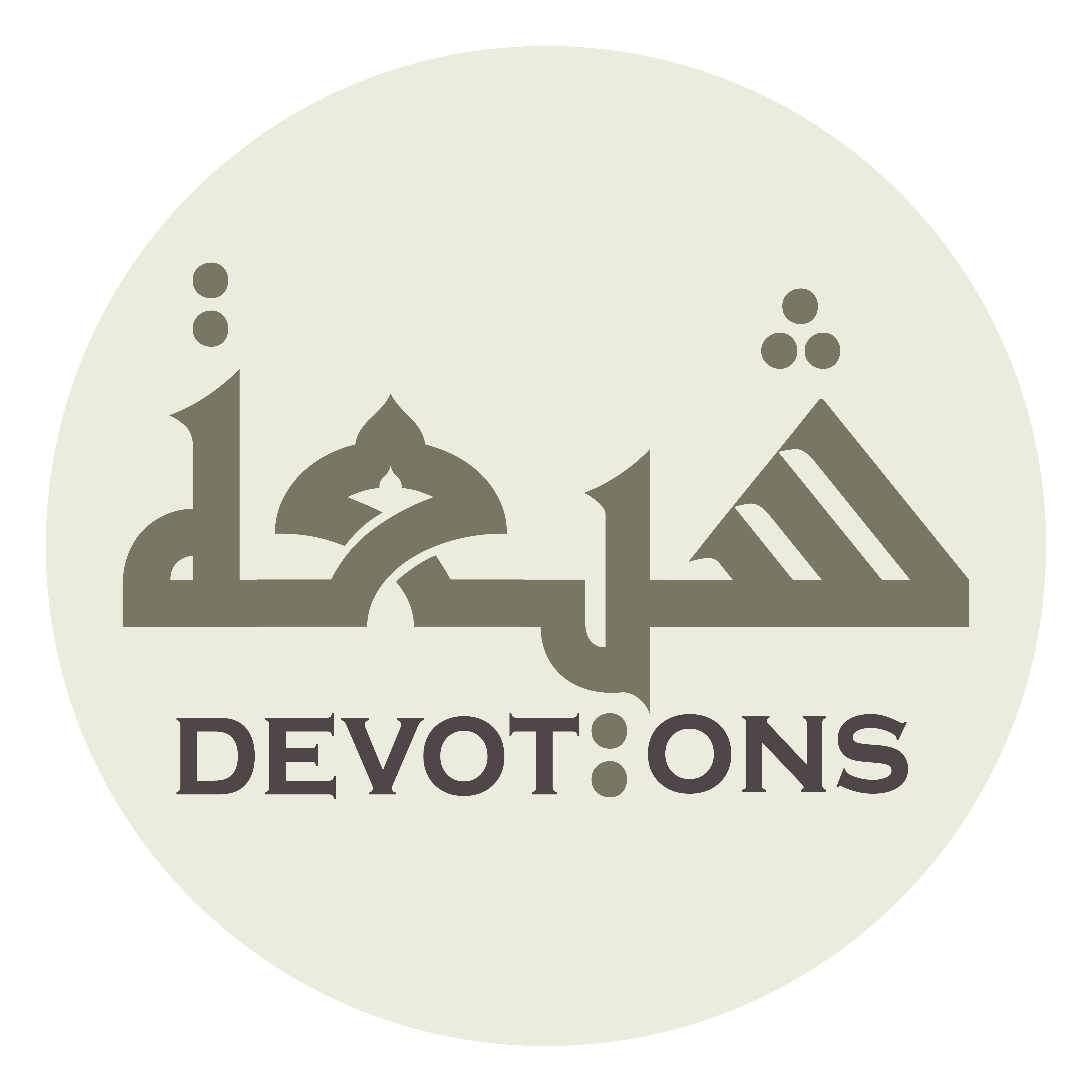 خَلِّصْنَا مِنَ النَّارِ يَا رَبِّ

khalliṣnā minan nāri yā rabb

[I beseech you for] relief, relief
Dua Jawshan Kabeer
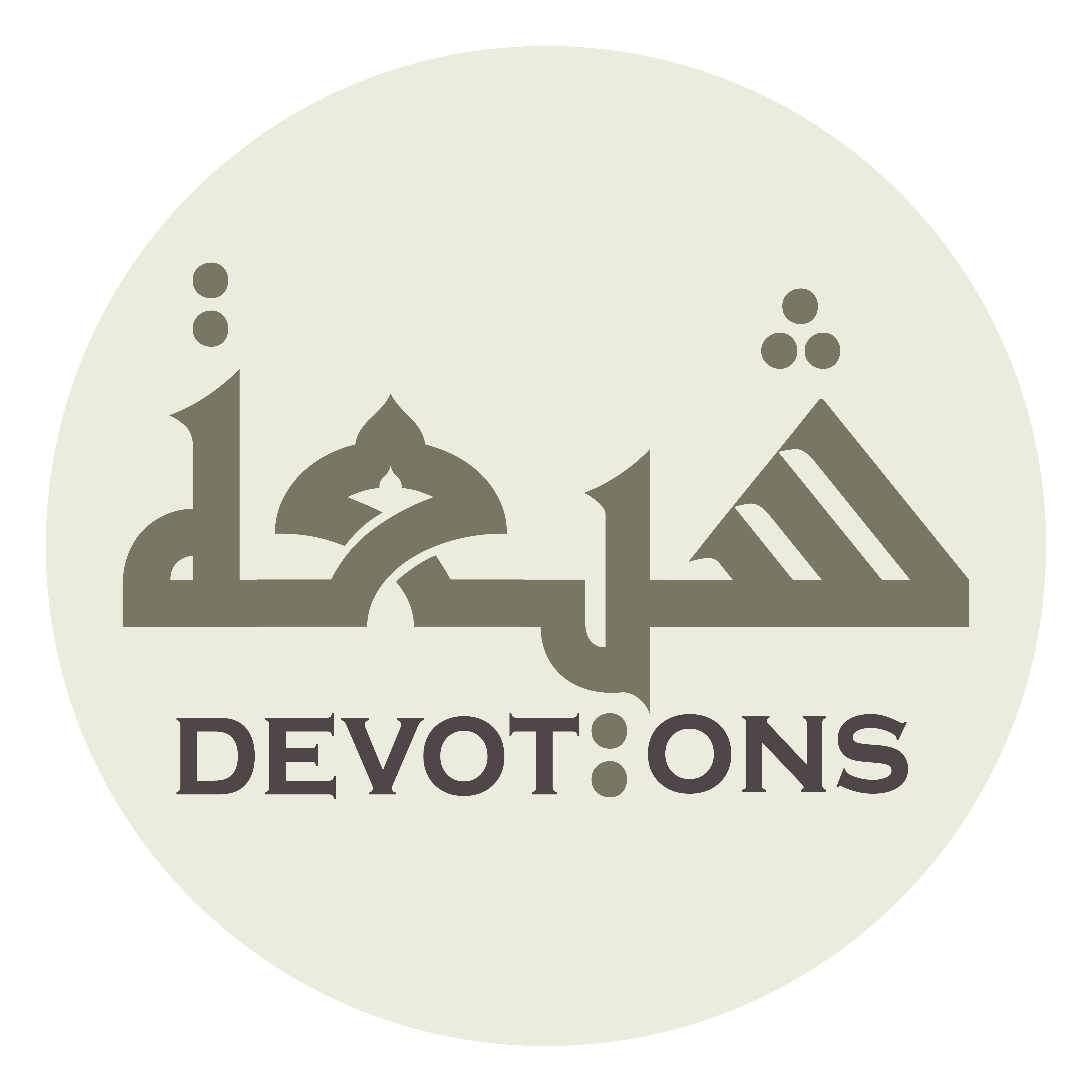 Protect us from the Fire, O Lord.
Dua Jawshan Kabeer
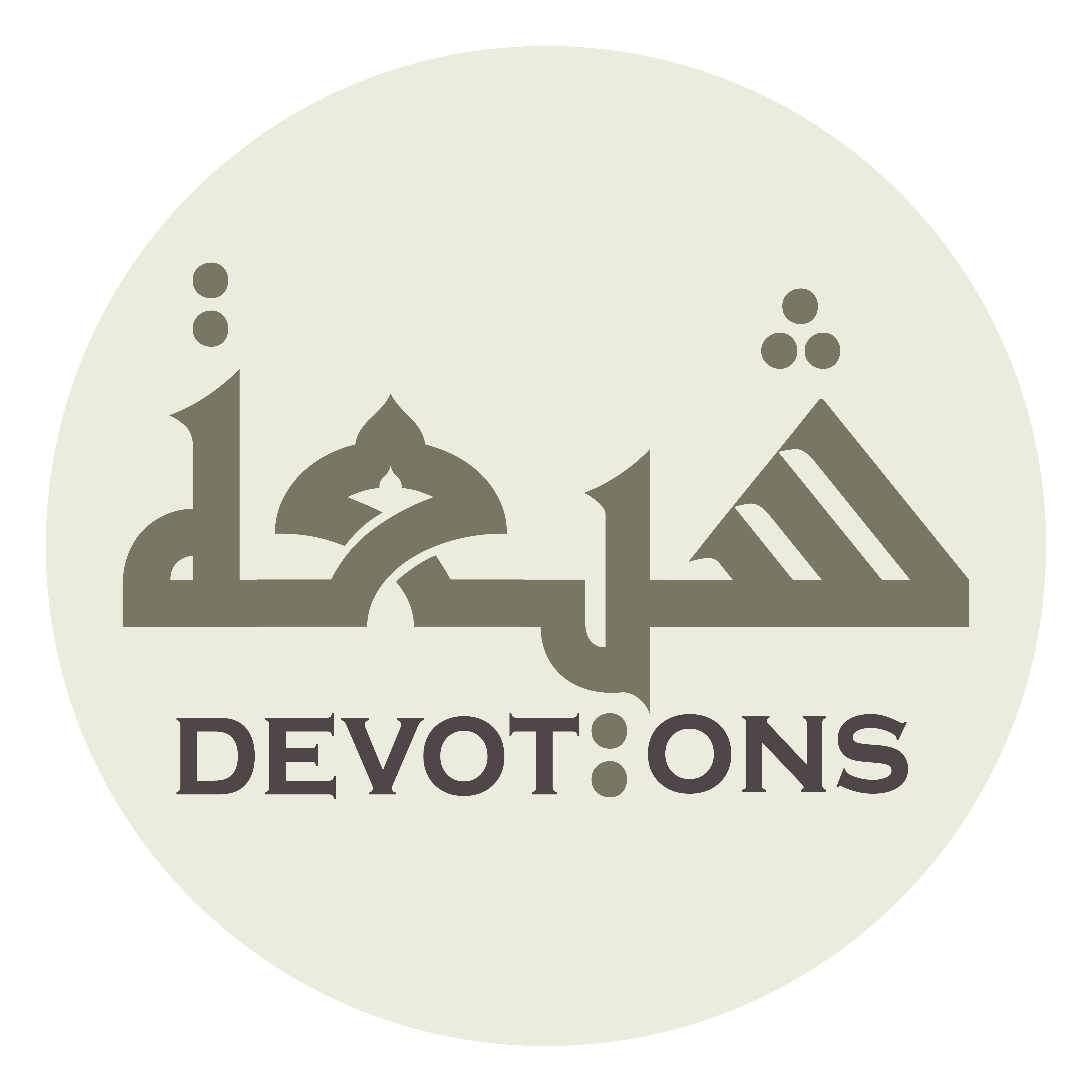 70\100
Dua Jawshan Kabeer
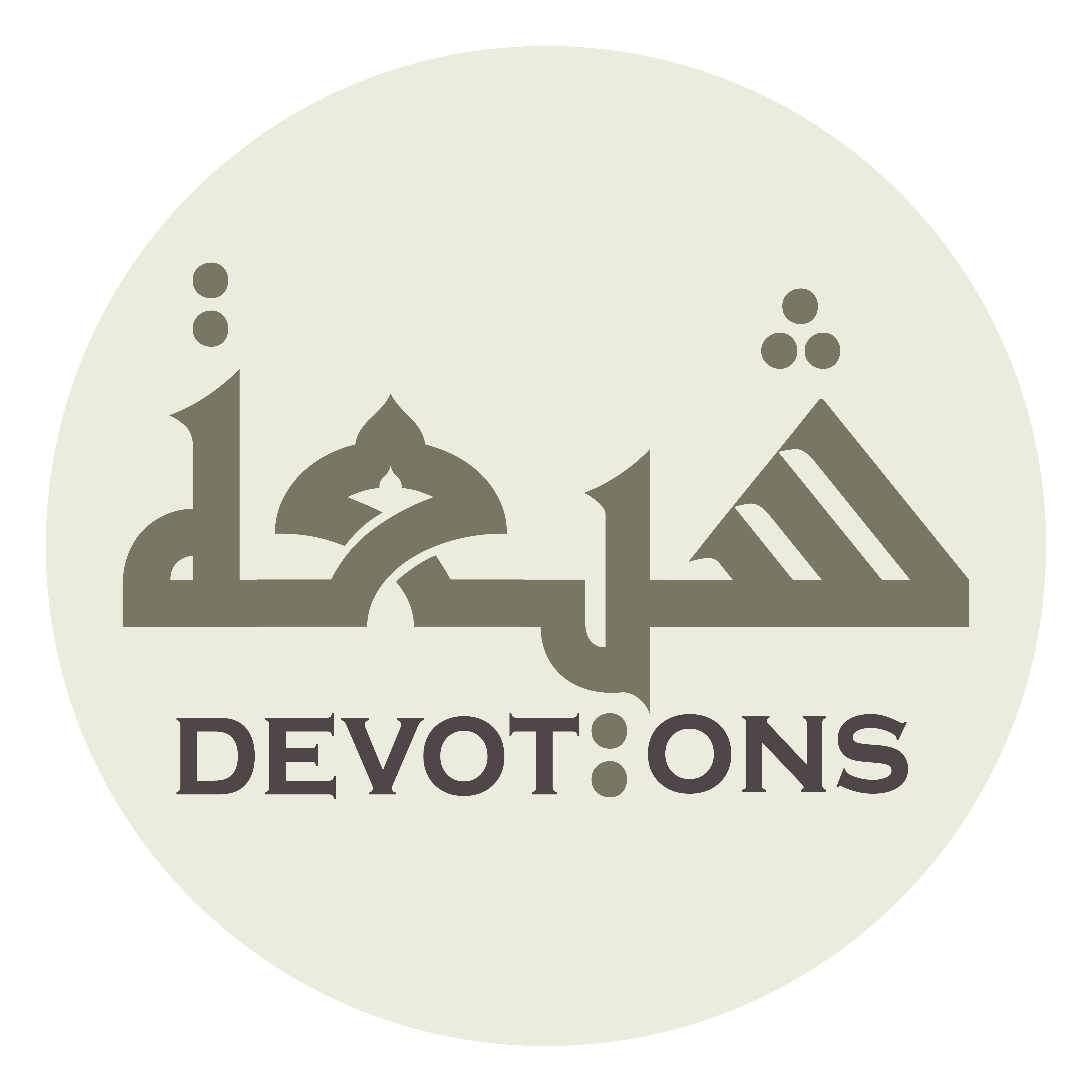 يَا حَيًّا قَبْلَ كُلِّ حَيٍّ

yā ḥayyan qabla kulli ḥayy

TO GET LONG LIFE
Dua Jawshan Kabeer
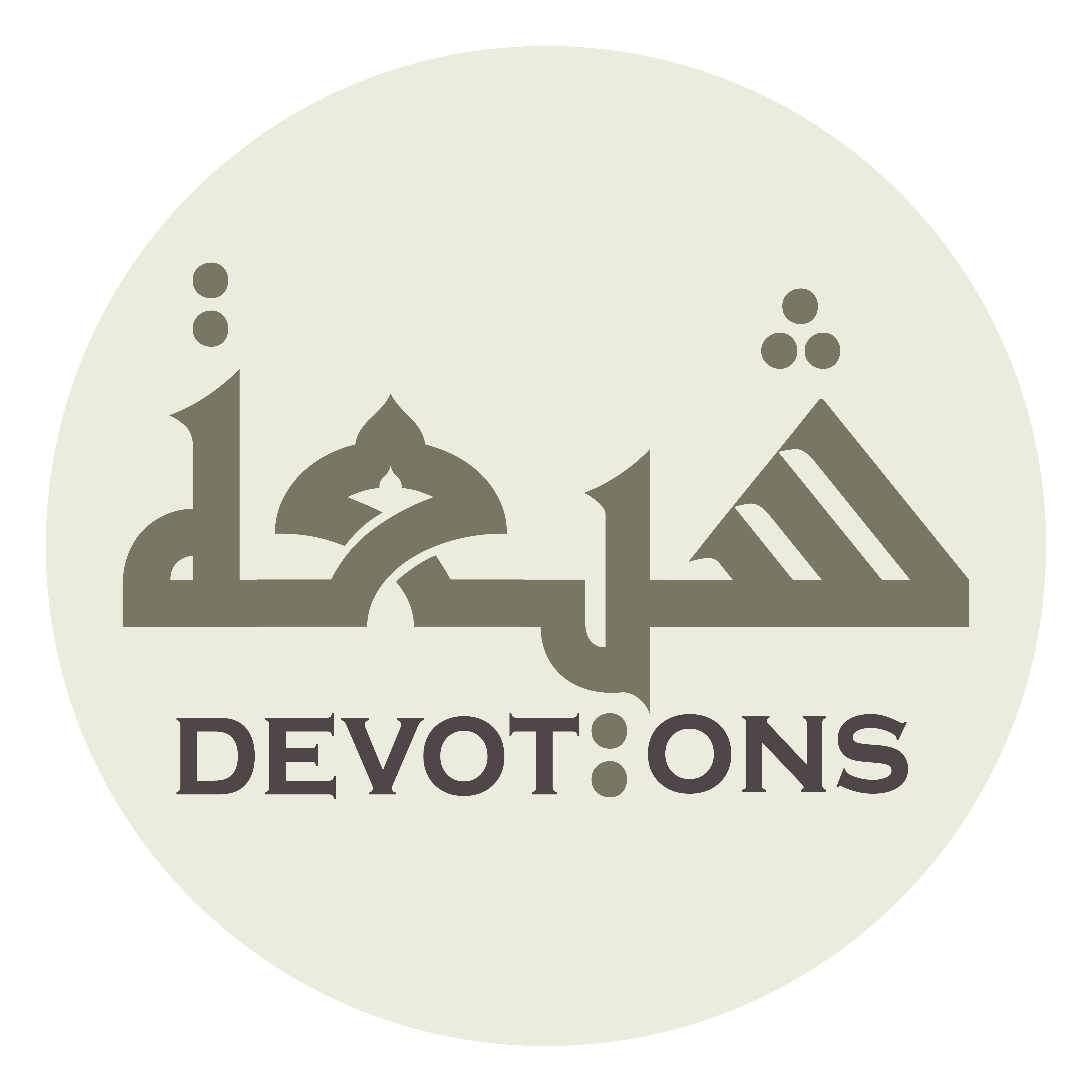 يَا حَيًّا بَعْدَ كُلِّ حَيٍّ

yā ḥayyan ba`da kulli ḥayy

O Everliving, preceding every living being,
Dua Jawshan Kabeer
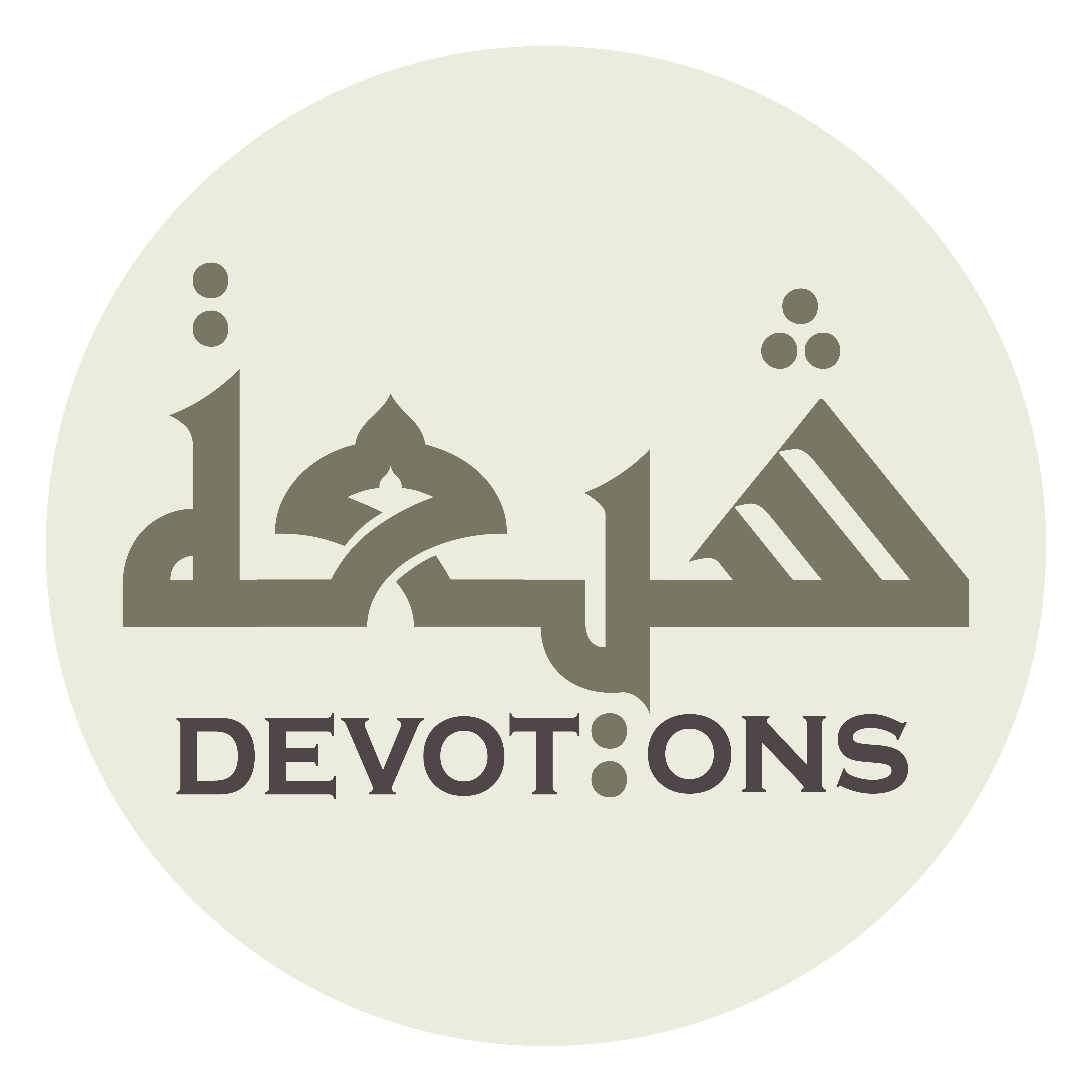 يَا حَيُّ الَّذِيْ لَيْسَ كَمِثْلِهِ حَيٌّ

yā ḥayyul ladhī laysa kamithlihi ḥayy

O Everliving, succeeding every living being,
Dua Jawshan Kabeer
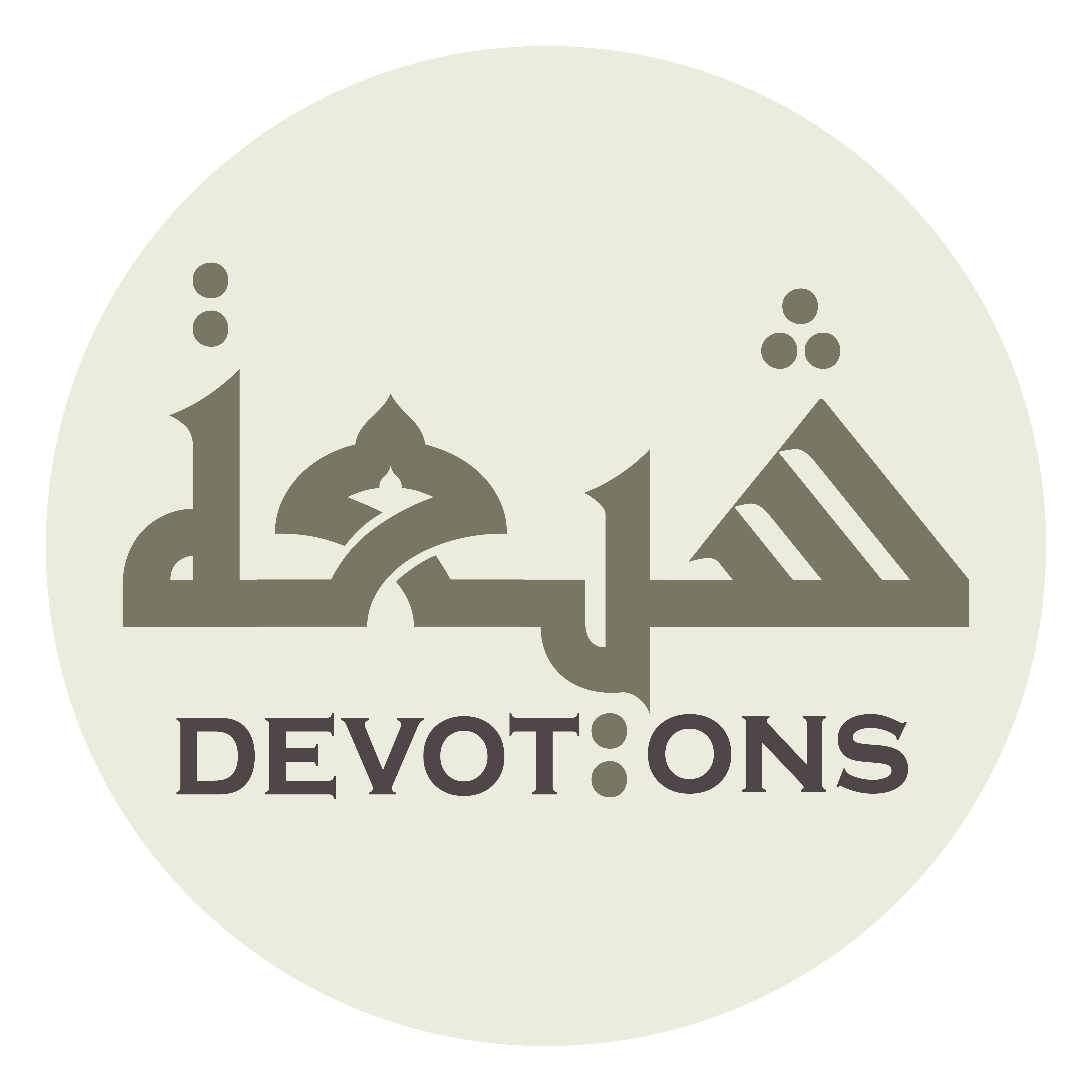 يَا حَيُّ الَّذِيْ لَايُشَارِكُهُ حَيٌّ

yā ḥayyul ladhī lāyushārikuhu ḥayy

O Everliving, like unto Whom there is none,
Dua Jawshan Kabeer
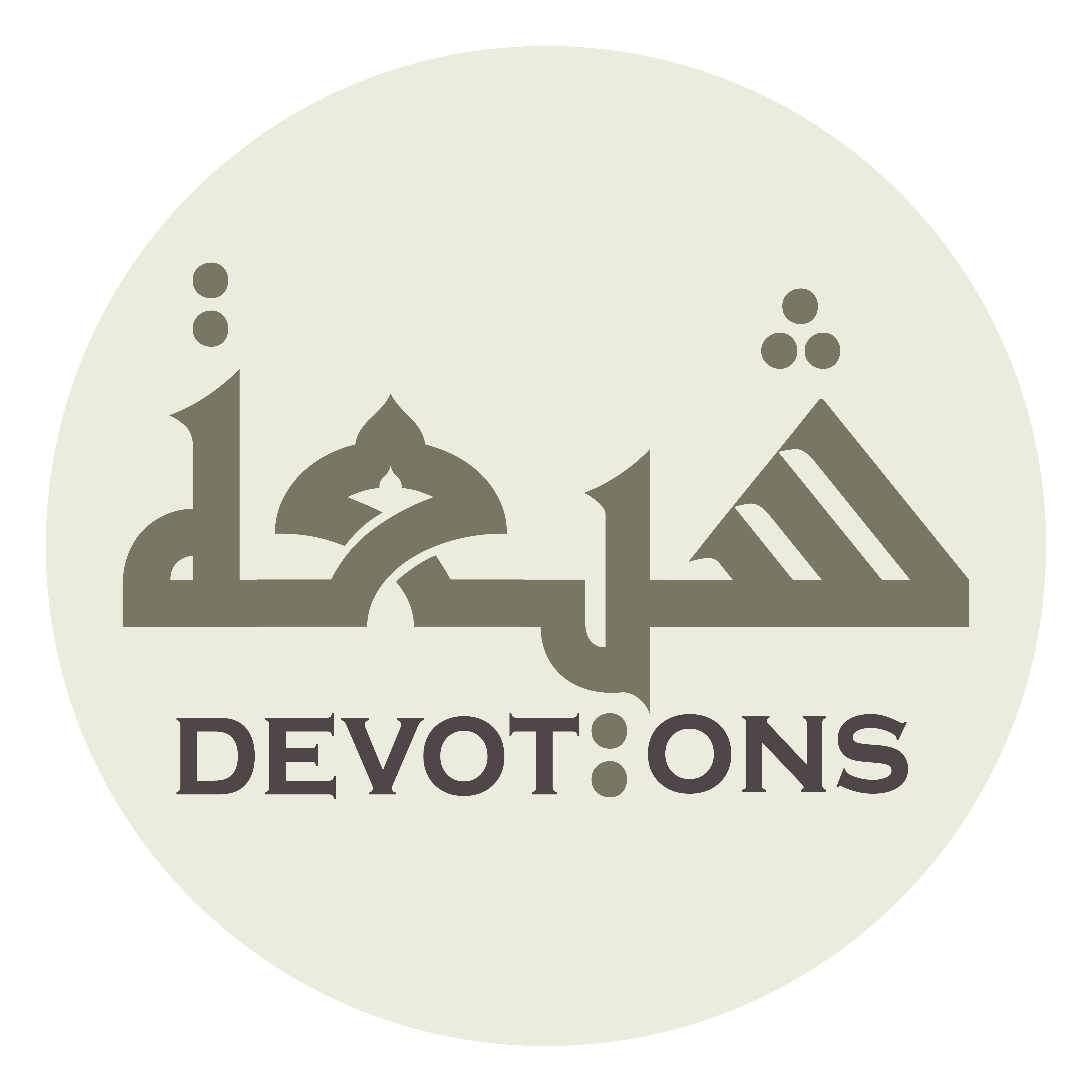 يَا حَيُّ الَّذِيْ لَايَحْتَاجُ إِلَى حَيٍّ

yā ḥayyul ladhī lāyaḥtāju ilā ḥayy

O Everliving, Who has no living partner,
Dua Jawshan Kabeer
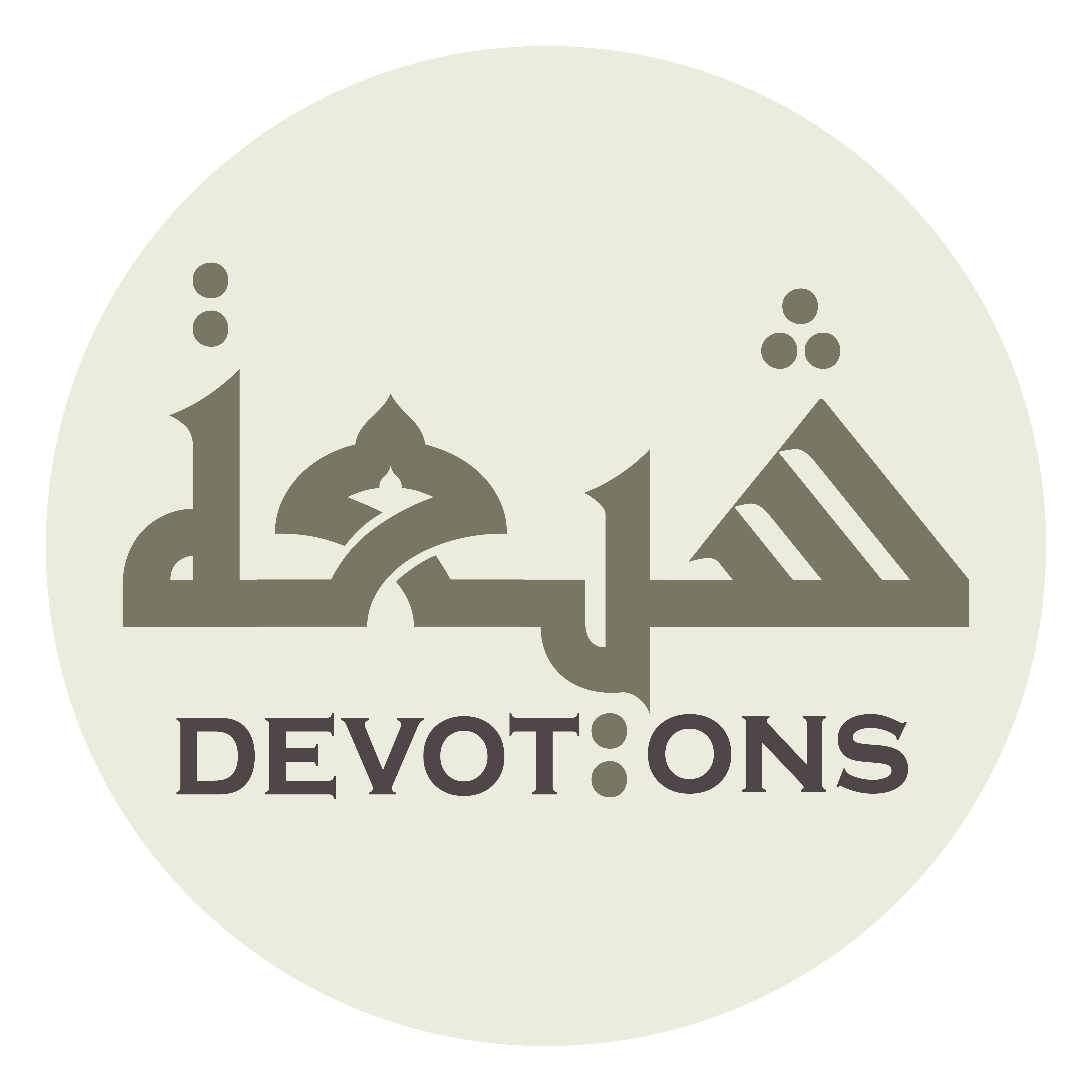 يَا حَيُّ الَّذِيْ يُمِيتُ كُلَّ حَيٍّ

yā ḥayyul ladhī yumītu kulla ḥayy

O Everliving, Who is not dependent on any living being,
Dua Jawshan Kabeer
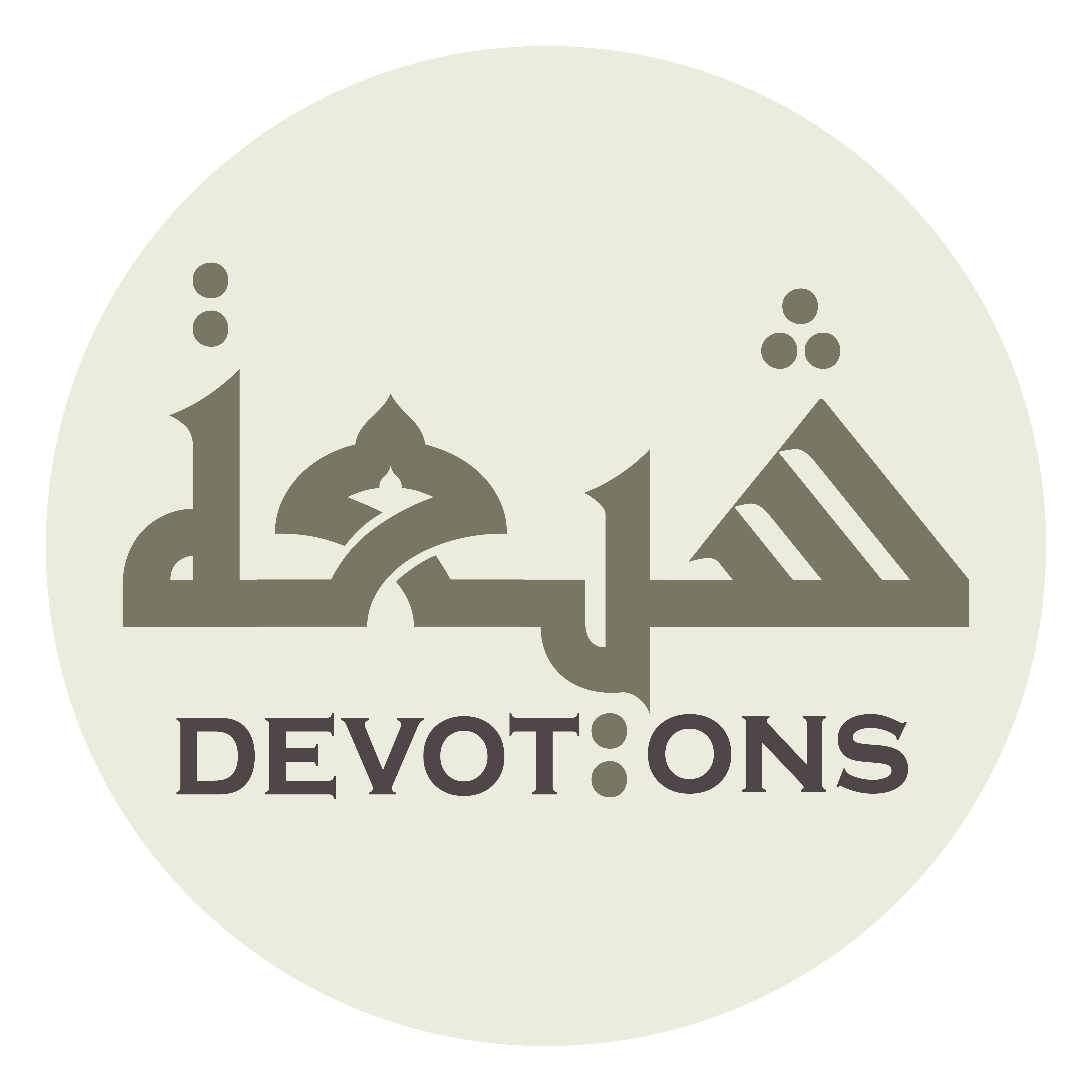 يَا حَيُّ الَّذِيْ يَرْزُقُ كُلَّ حَيٍّ

yā ḥayyul ladhī yar-zuqu kulla ḥayy

O Everliving, Who causes every living being to die,
Dua Jawshan Kabeer
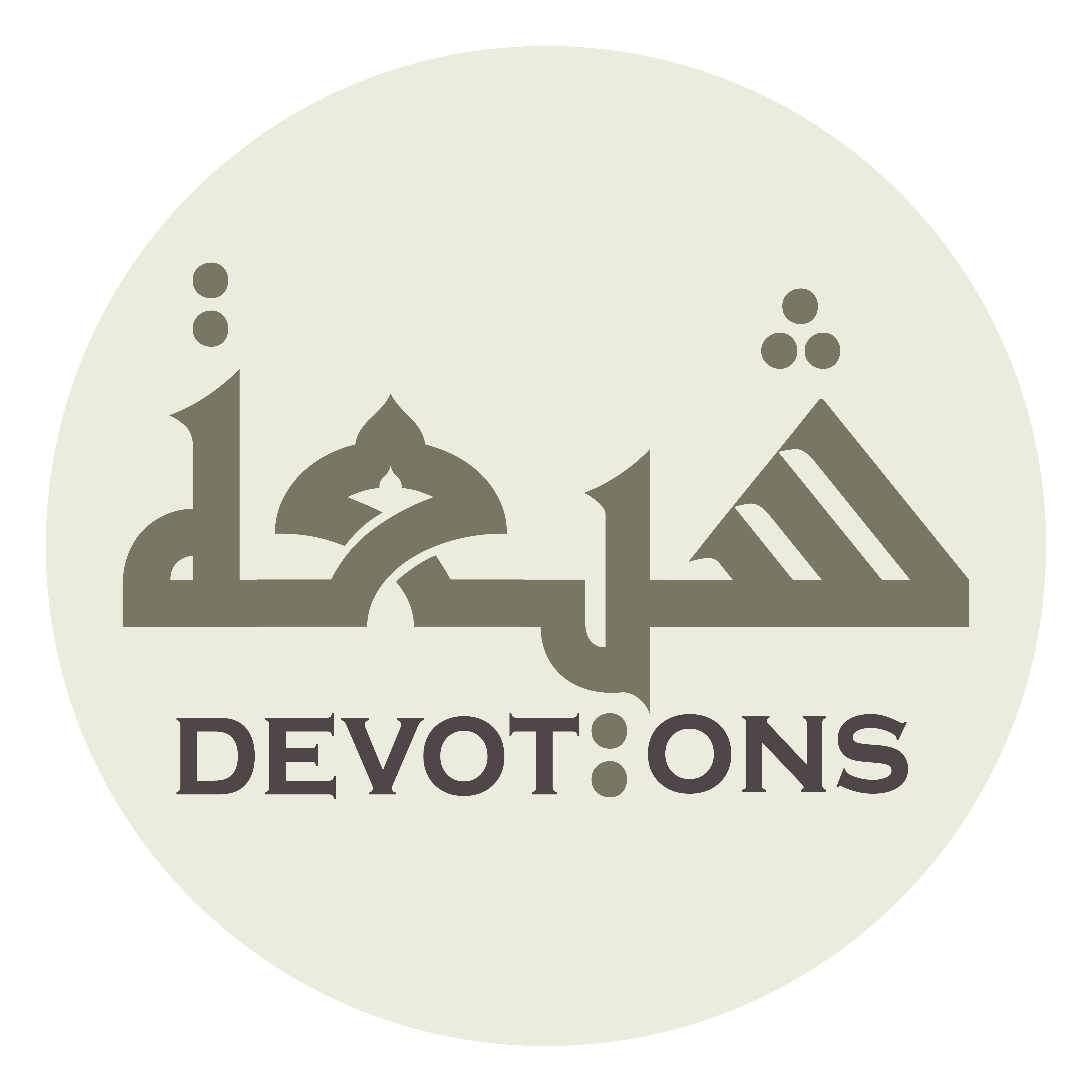 يَا حَيًّا لَمْ يَرِثِ الْحَيَاةَ مِنْ حَيٍّ

yā ḥayyan lam yarithil ḥayāta min ḥayy

O Everliving, Who provides sustenance to every living being,
Dua Jawshan Kabeer
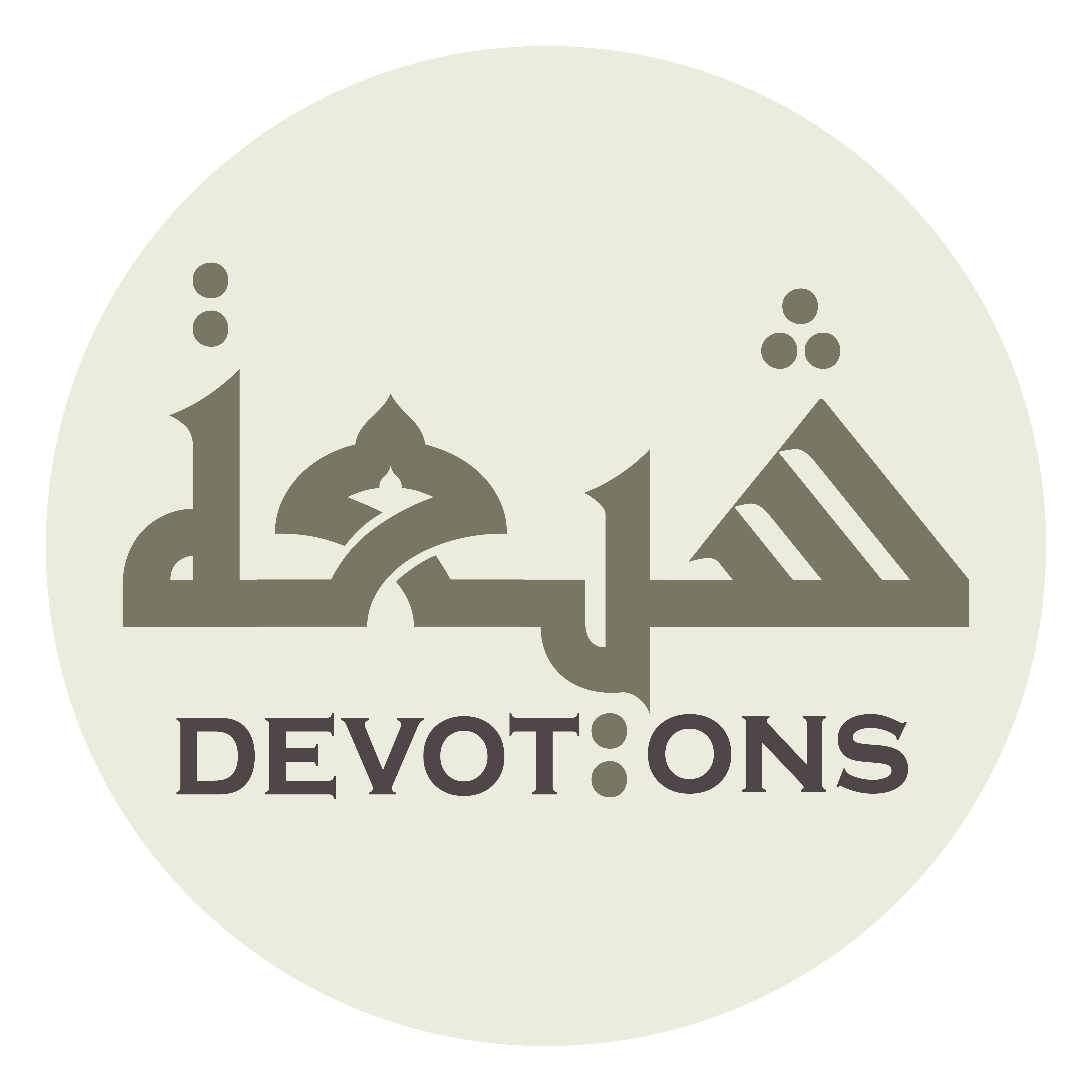 يَا حَيُّ الَّذِيْ يُحْيِيْ الْمَوْتىٰ

yā ḥayyul ladhī yuḥyil mawtā

O Everliving, Who has not inherited life from any living being,
Dua Jawshan Kabeer
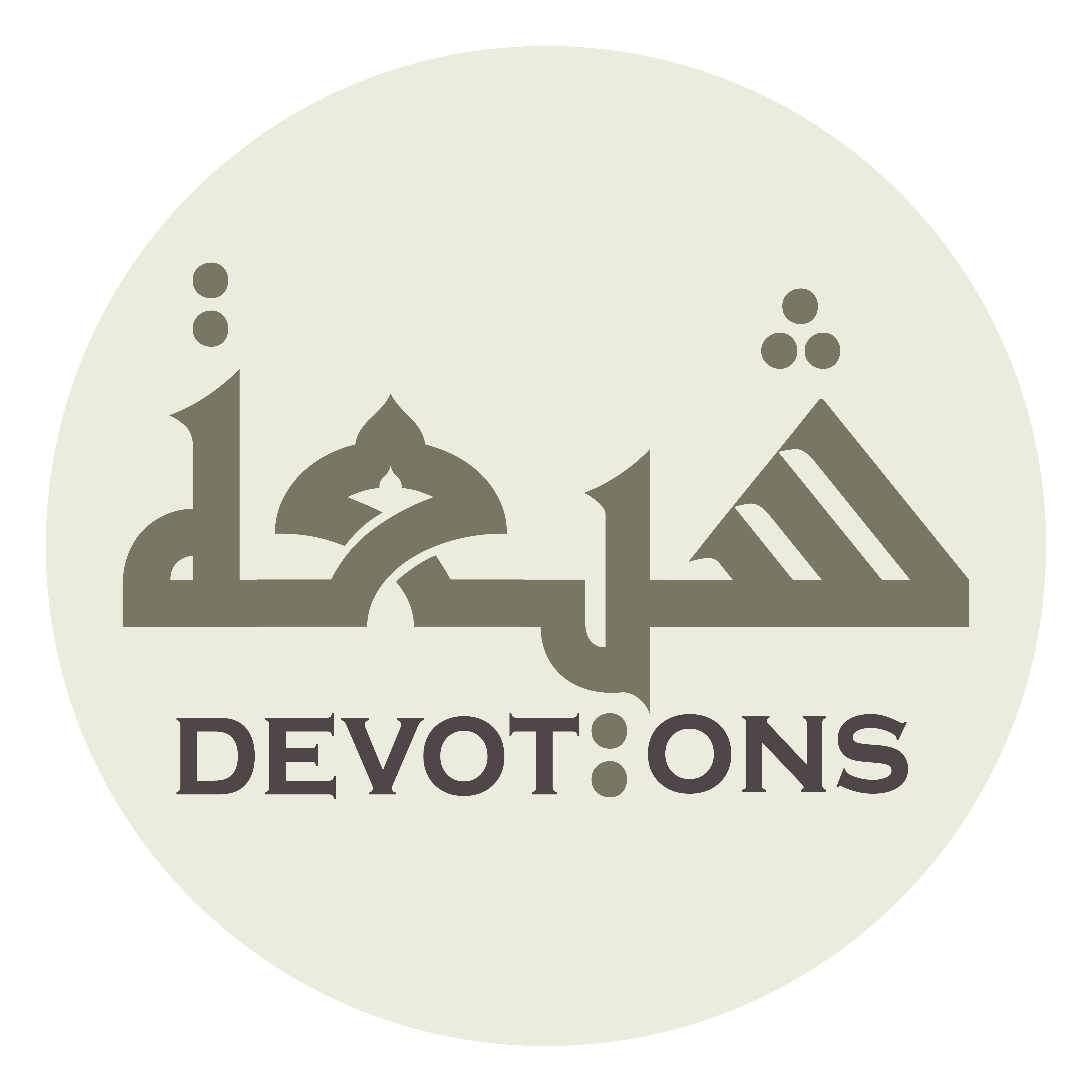 يَا حَيُّ يَا قَيُّومُ لَاتَأْخُذُهُ سِنَةٌ وَلَانَوْمٌ

yā ḥayyu yā qayyūmu lāta-khudhuhu sinatun walānawm

O Everliving, Who quickens the dead,
Dua Jawshan Kabeer
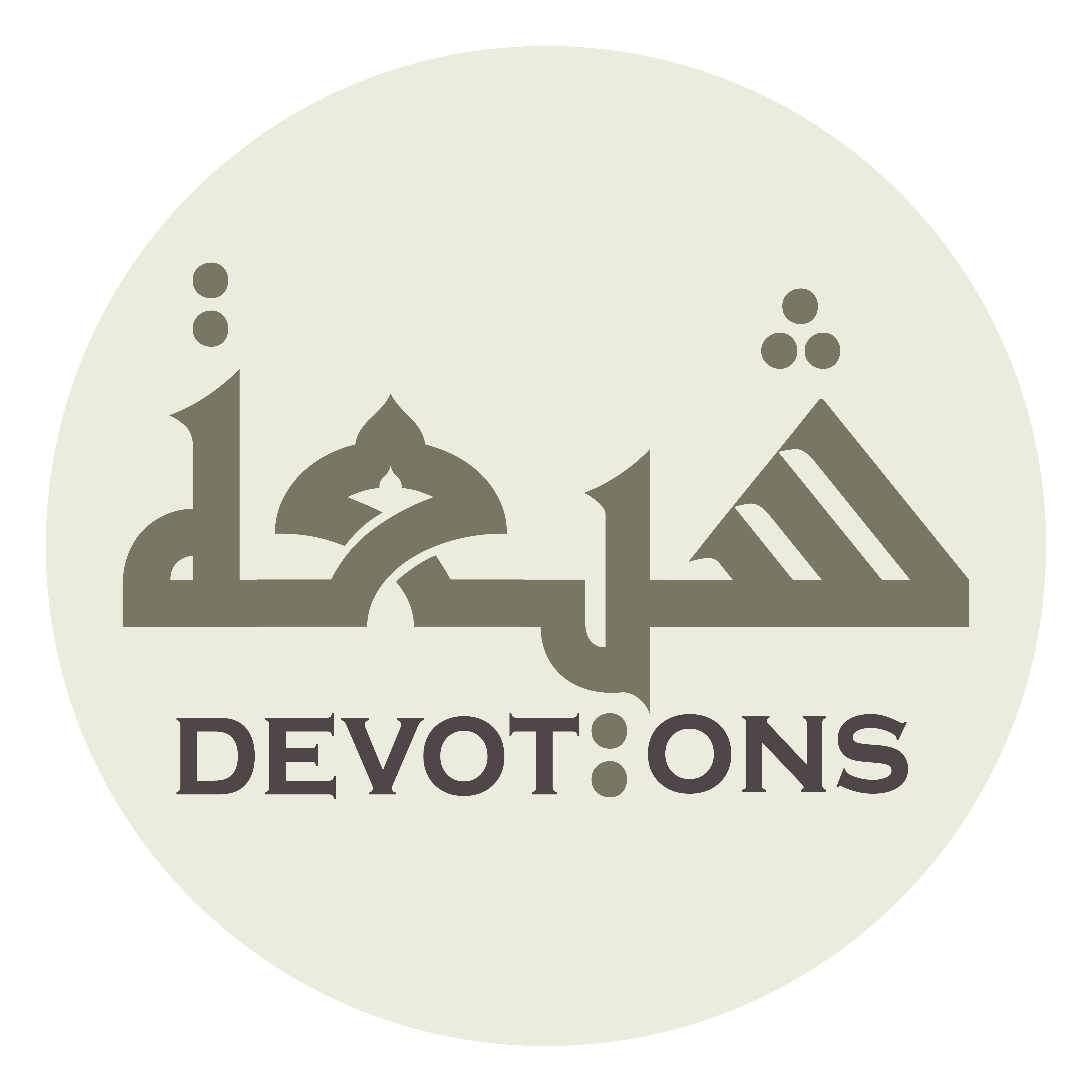 سُبْحَانَكَ يَا لَا إِلٰهَ إِلَّا اَنْتَ

subḥānaka yā lā ilāha illā ant

O Everliving, O Self-Subsistent, Slumber seizeth Him not, nor sleep.
Dua Jawshan Kabeer
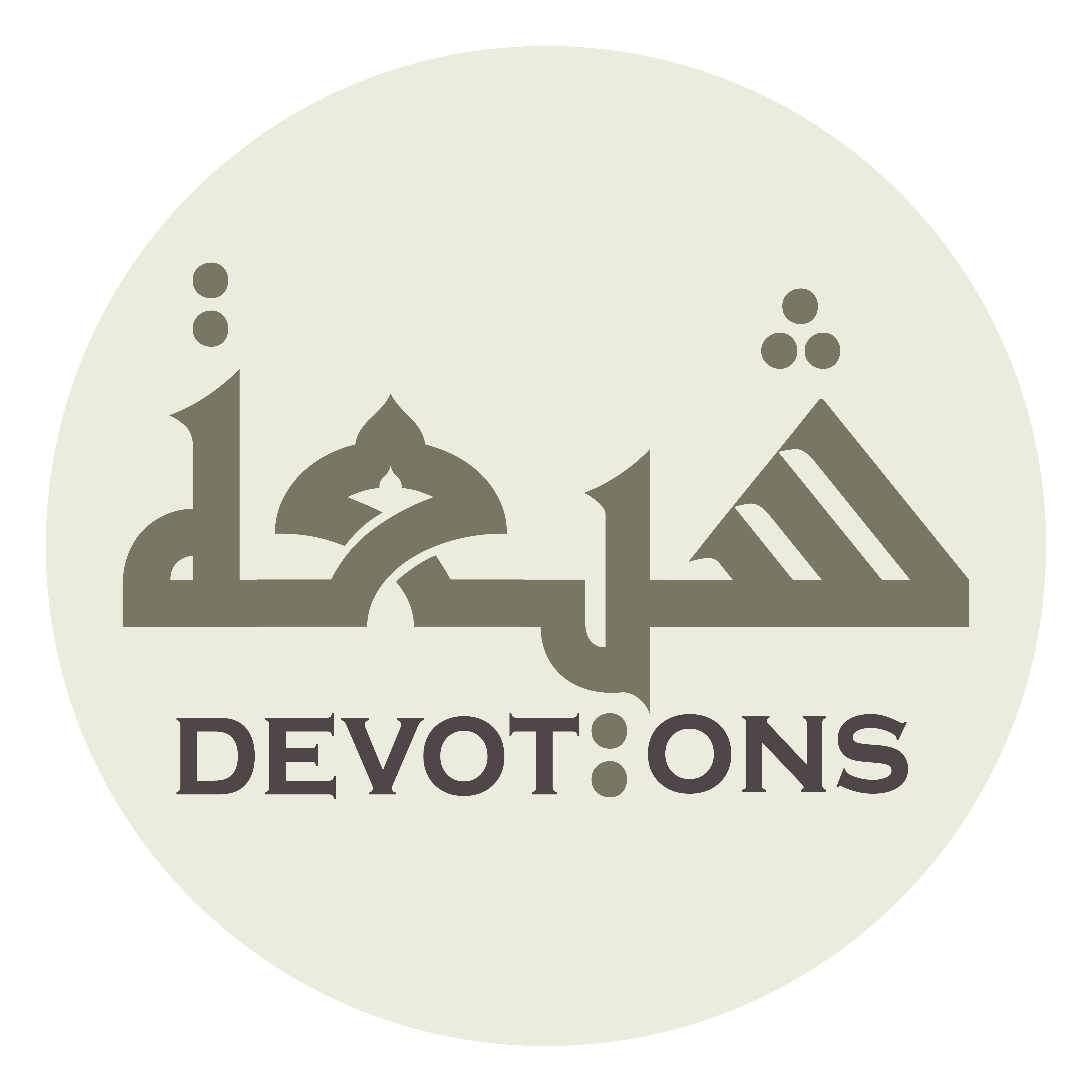 اَلغَوْثَ، اَلغَوْثَ

al ghawth, al ghawth

Praise be to You, there is no god but You,
Dua Jawshan Kabeer
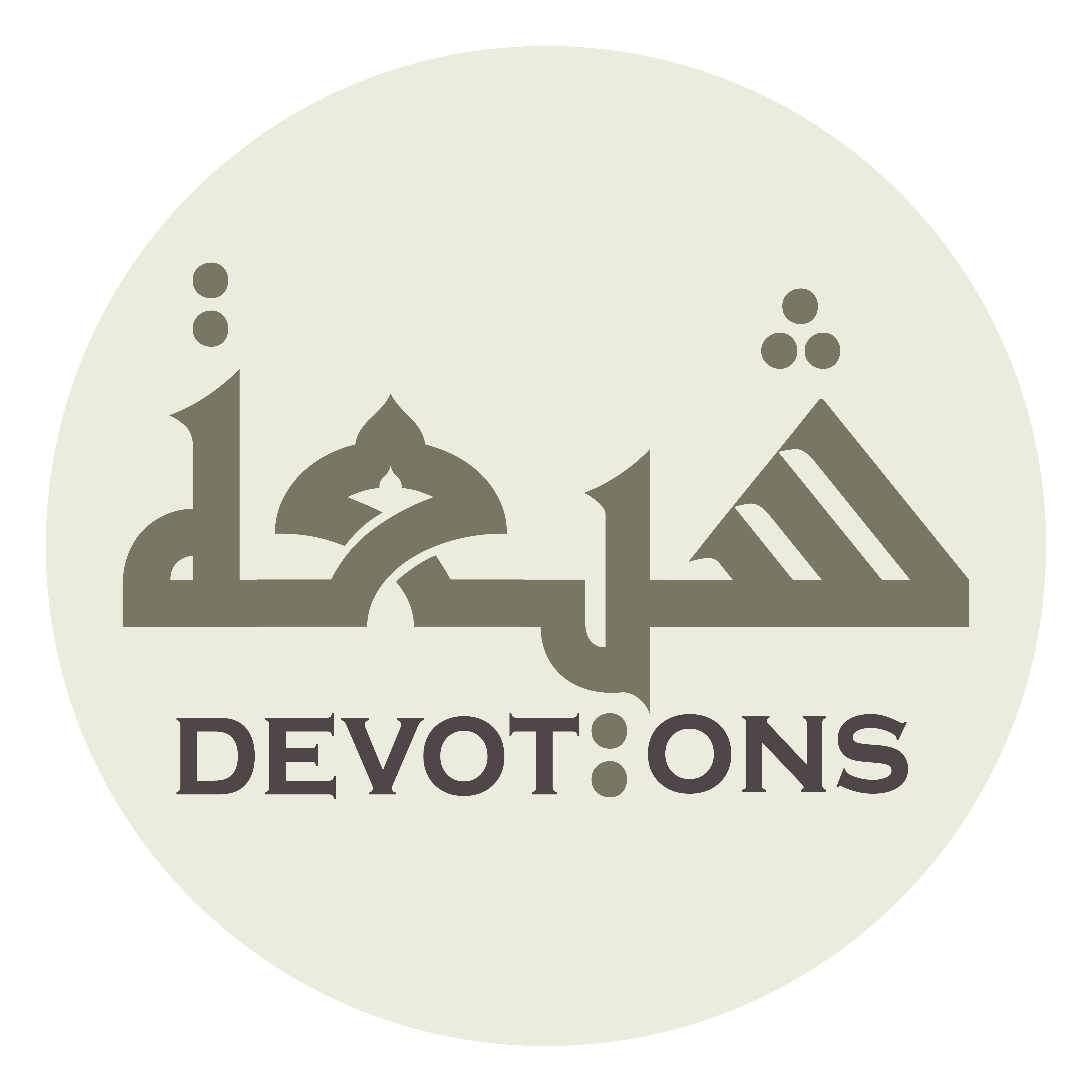 خَلِّصْنَا مِنَ النَّارِ يَا رَبِّ

khalliṣnā minan nāri yā rabb

[I beseech you for] relief, relief
Dua Jawshan Kabeer
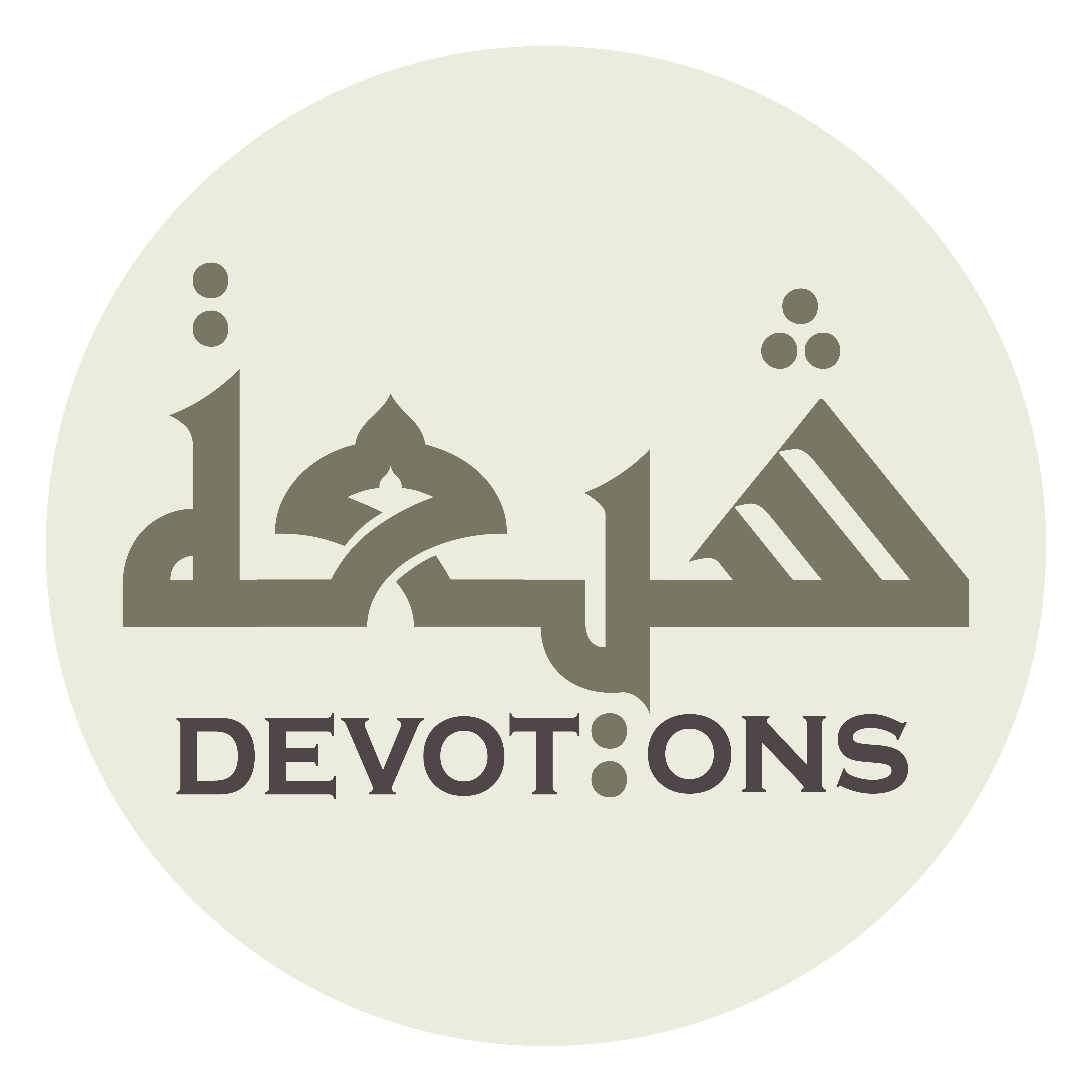 Protect us from the Fire, O Lord.
Dua Jawshan Kabeer
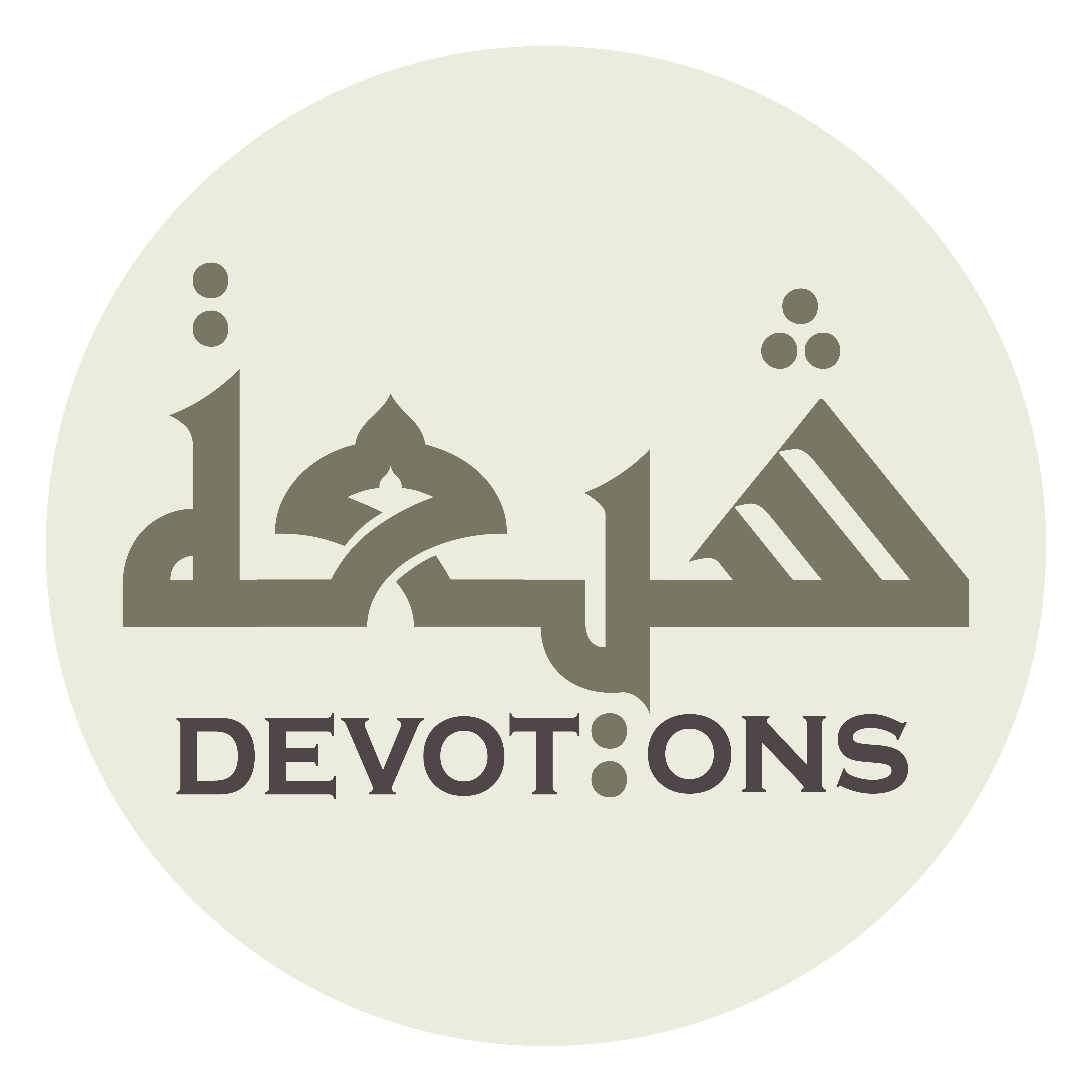 71\100
Dua Jawshan Kabeer
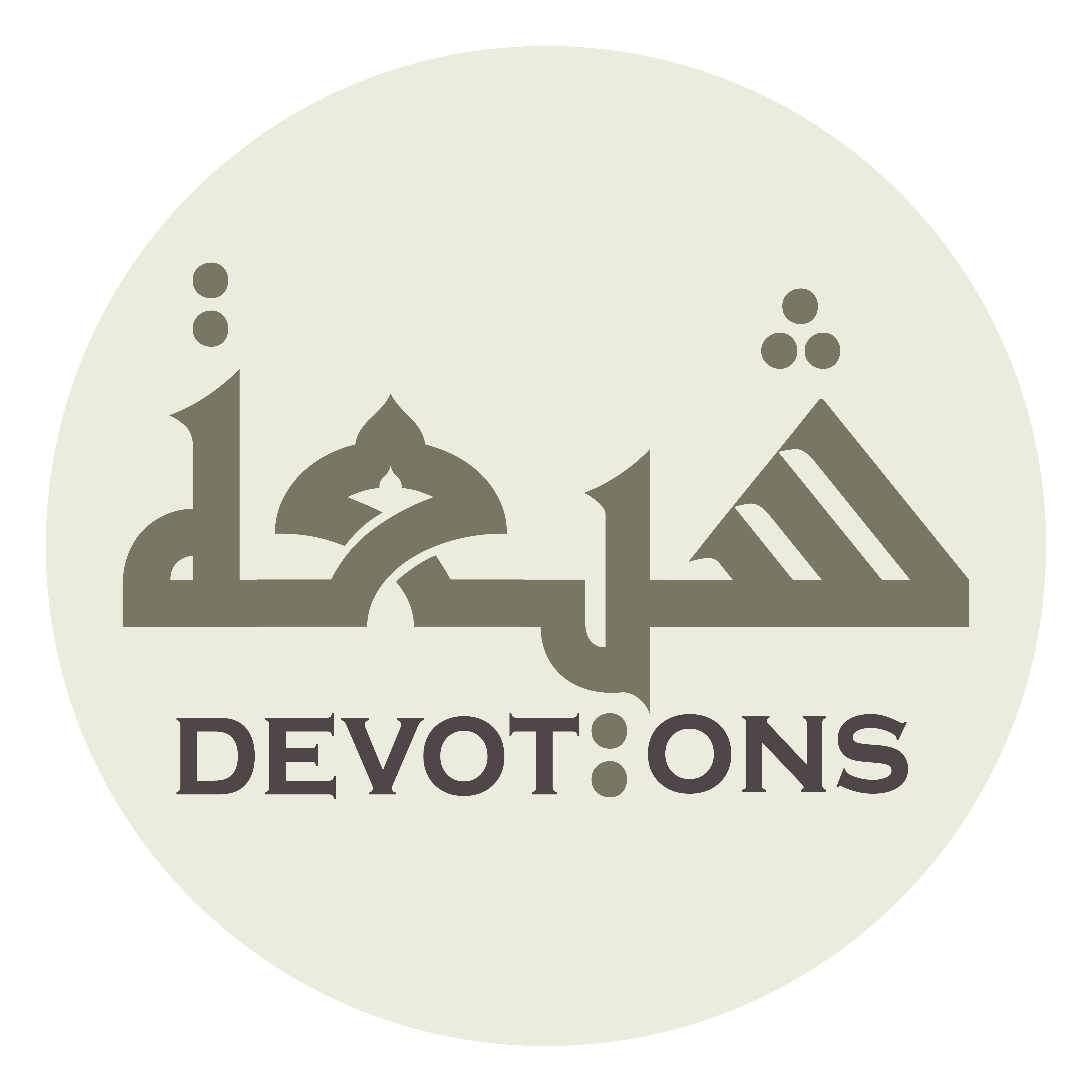 يَا مَنْ لَهُ ذِكْرٌ لَايُنْسىٰ

yā man lahu dhikrun lāyunsā

TO PREVENT CYCLONE
Dua Jawshan Kabeer
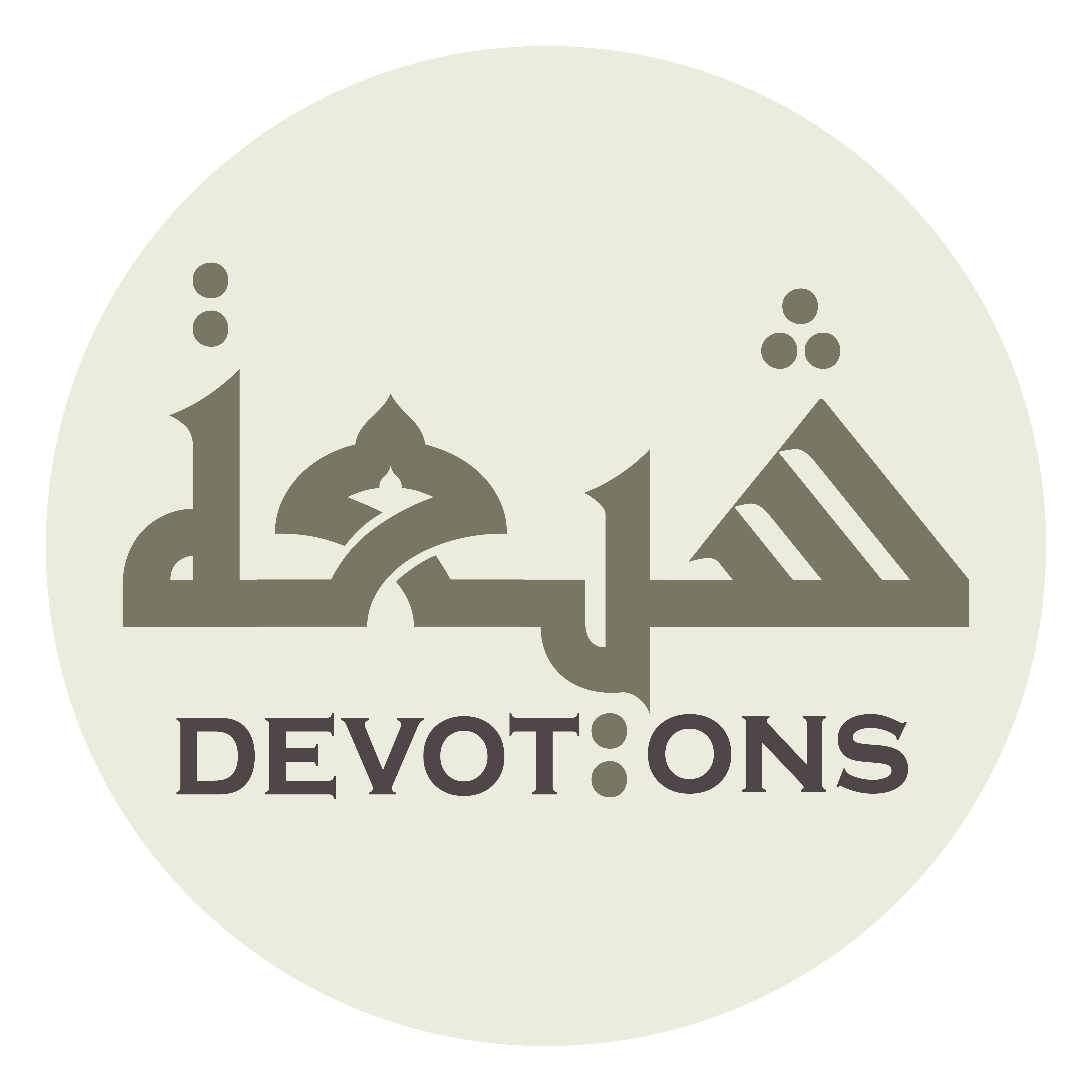 يَا مَنْ لَهُ نُورٌ لَايُطْفىٰ

yā man lahu nūrun lāyuṭfā

O He, Whose remembrance is not forgotten,
Dua Jawshan Kabeer
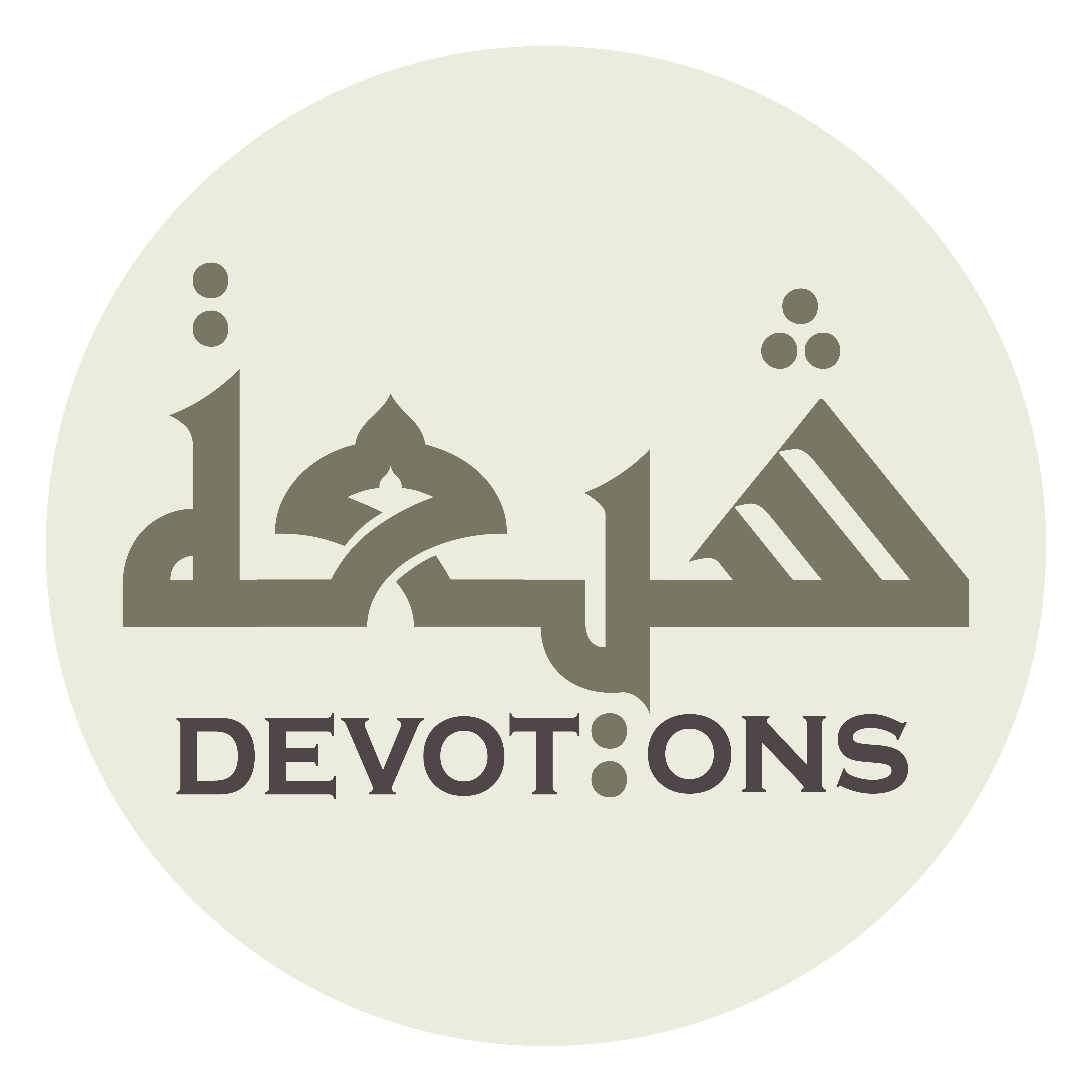 يَا مَنْ لَهُ نِعَمٌ لَاتُعَدُّ

yā man lahu ni`amun lātu`add

O He, Whose light is not extinguished
Dua Jawshan Kabeer
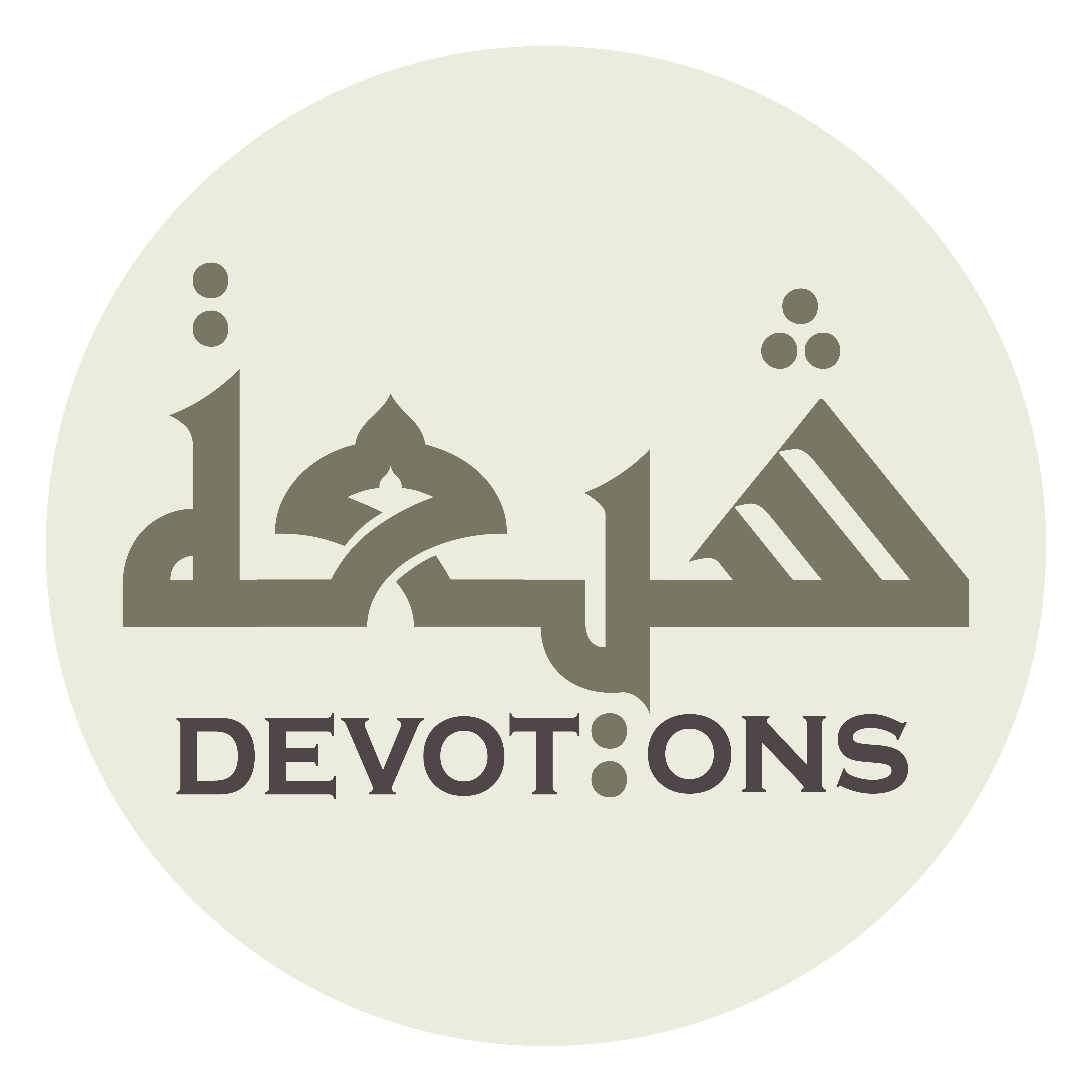 يَا مَنْ لَهُ مُلْكٌ لَايَزُولُ

yā man lahu mulkun lāyazūl

O He, Whose bounties are countless,
Dua Jawshan Kabeer
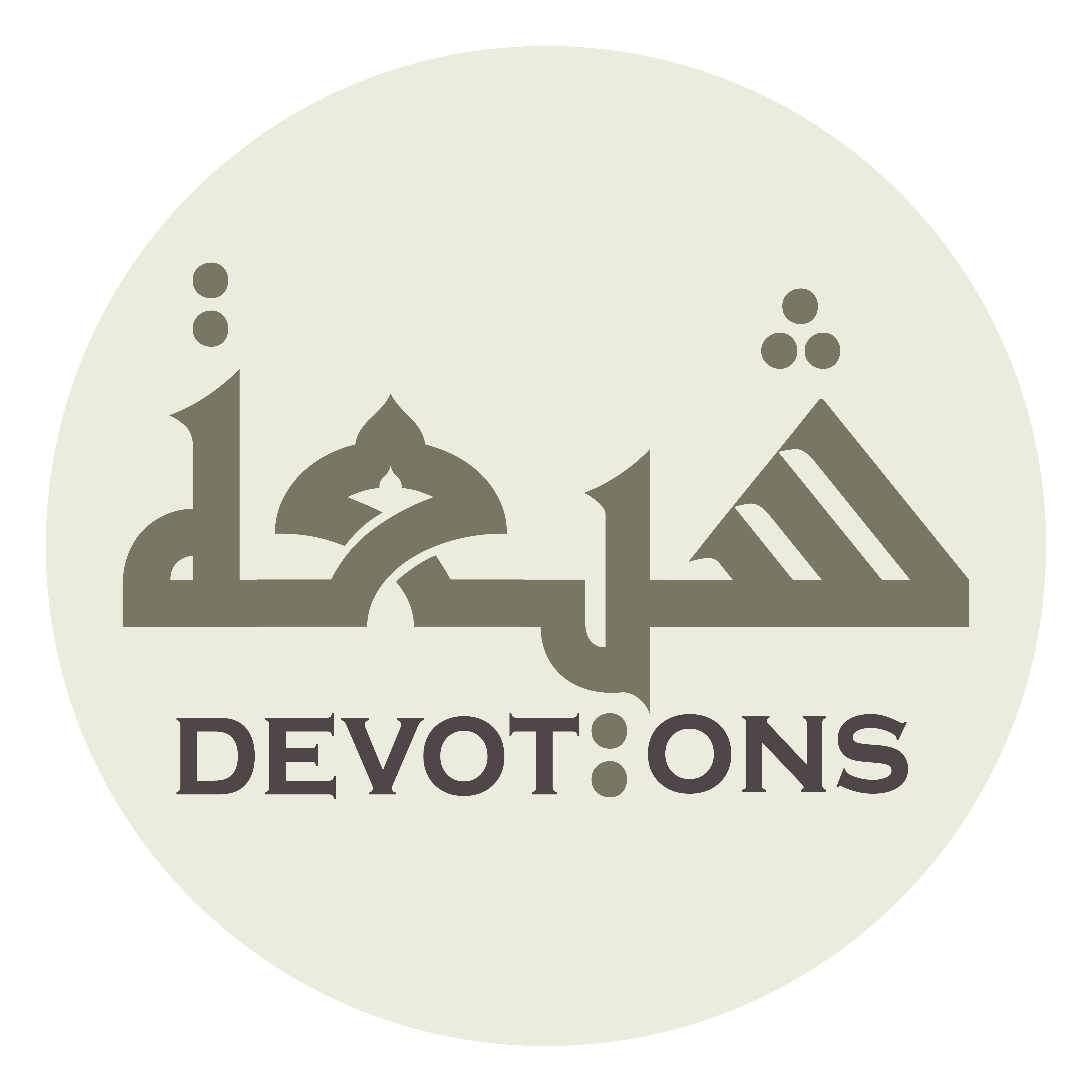 يَا مَنْ لَهُ ثَنَاءٌ لَايُحْصىٰ

yā man lahu thanā-un lāyuḥṣā

O He, Whose grandeur is perpetual,
Dua Jawshan Kabeer
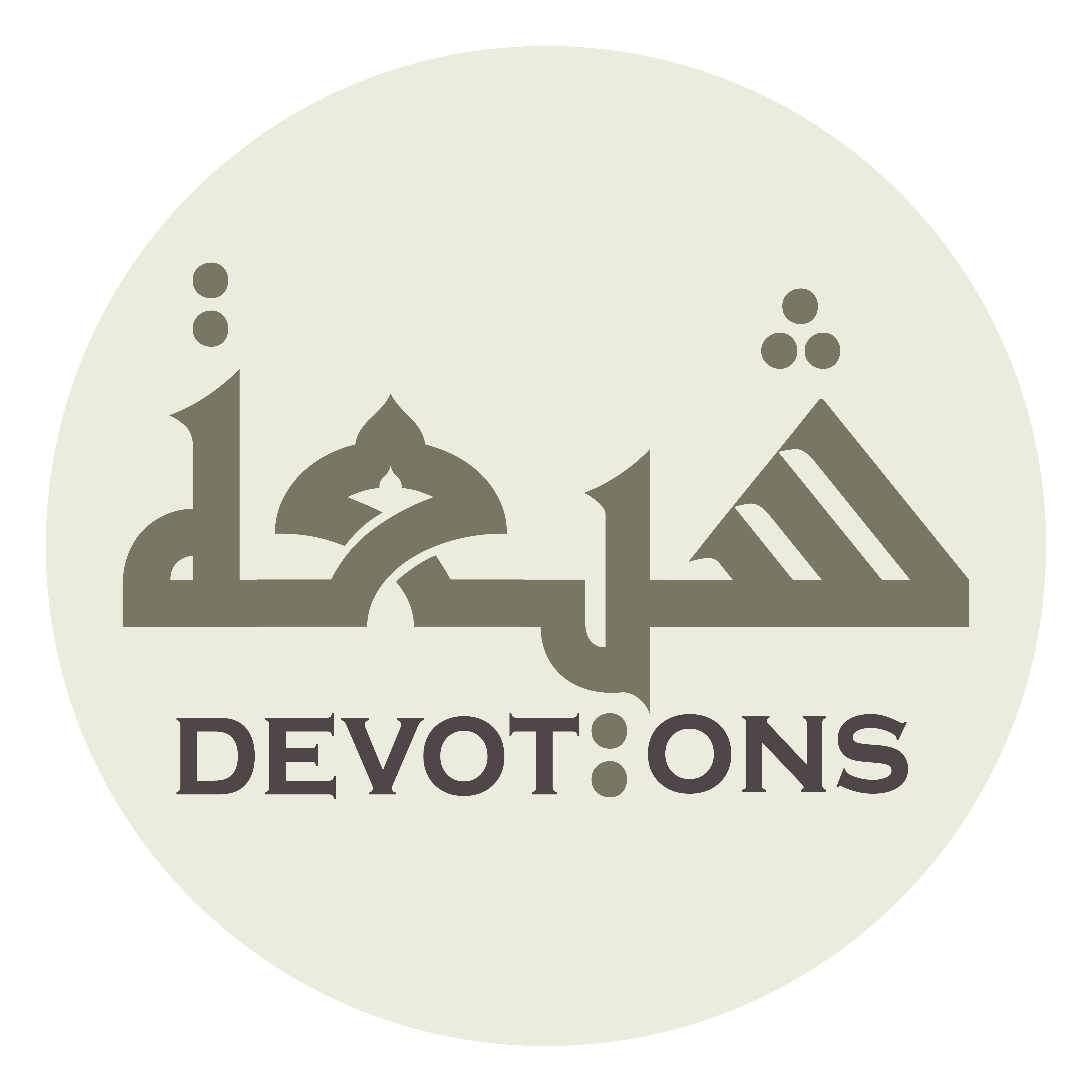 يَا مَنْ لَهُ جَلالٌ لَايُكَيَّفُ

yā man lahu jalālun lāyukayyaf

O He, Whose praise does not admit of alteration,
Dua Jawshan Kabeer
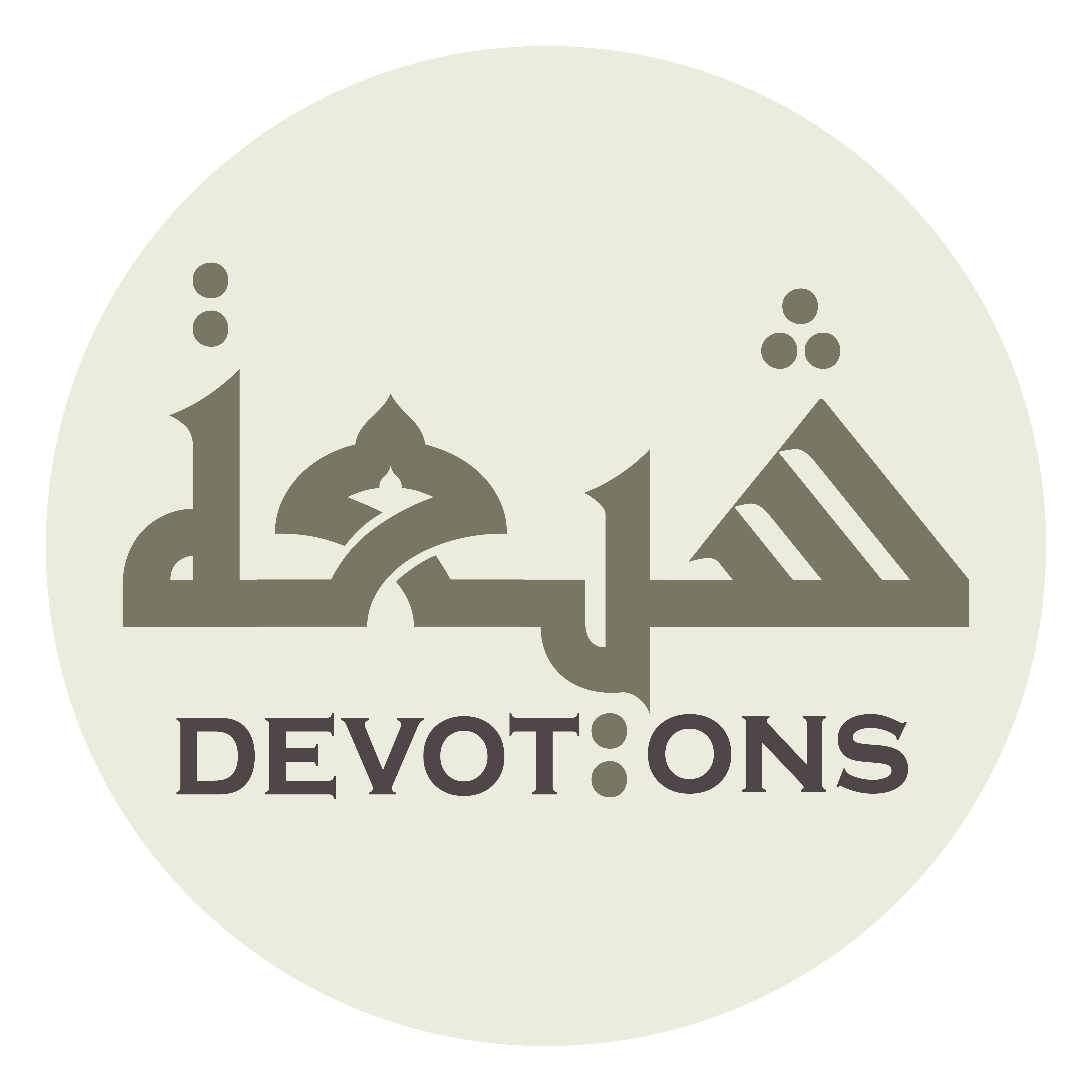 يَا مَنْ لَهُ كَمَالٌ لَايُدْرَكُ

yā man lahu kamālun lāyudrak

O He, Whose glory is not framed,
Dua Jawshan Kabeer
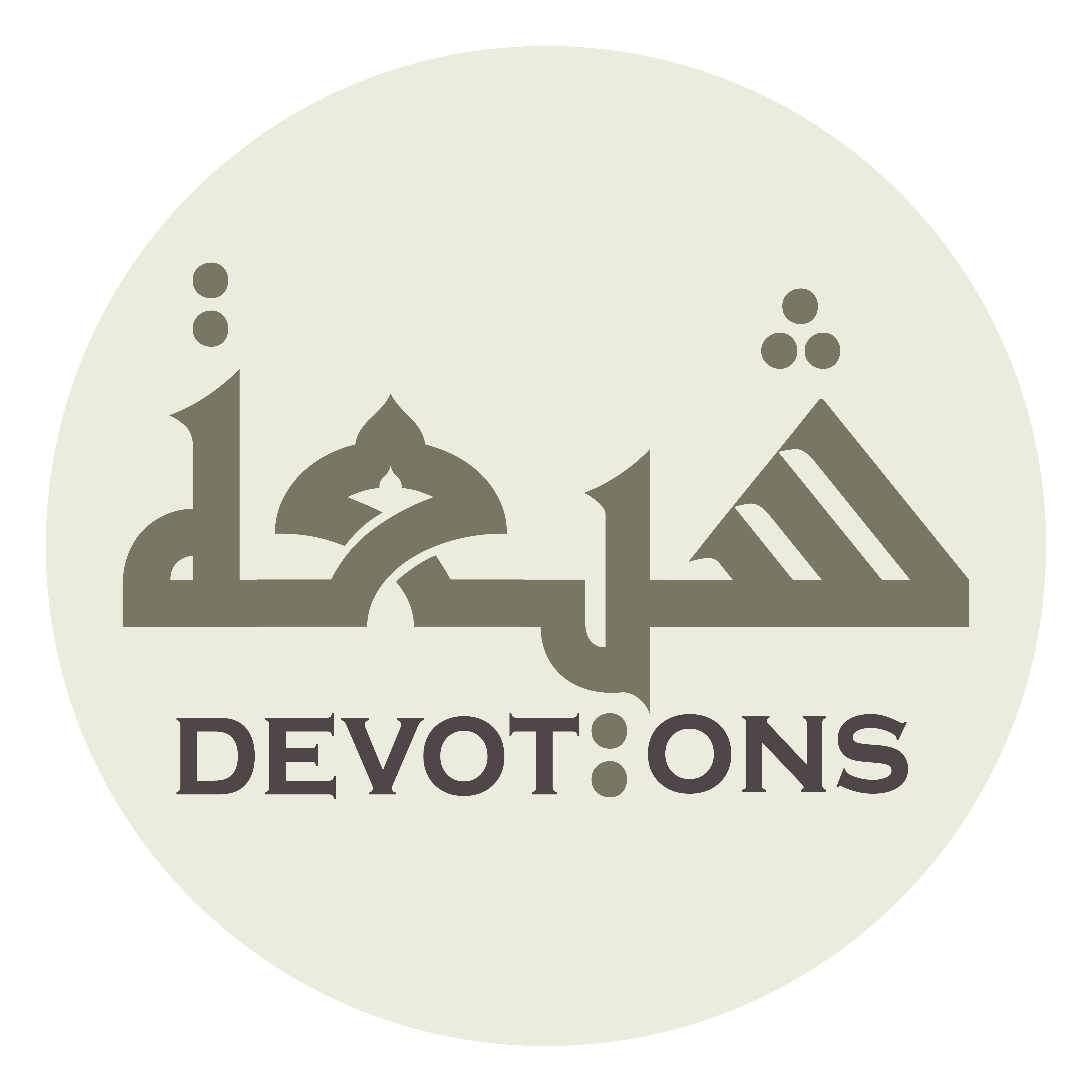 يَا مَنْ لَهُ قَضَاءٌ لَايُرَدُّ

yā man lahu qaḍā-un lāyuradd

O He, Whose perfection cannot be comprehended,
Dua Jawshan Kabeer
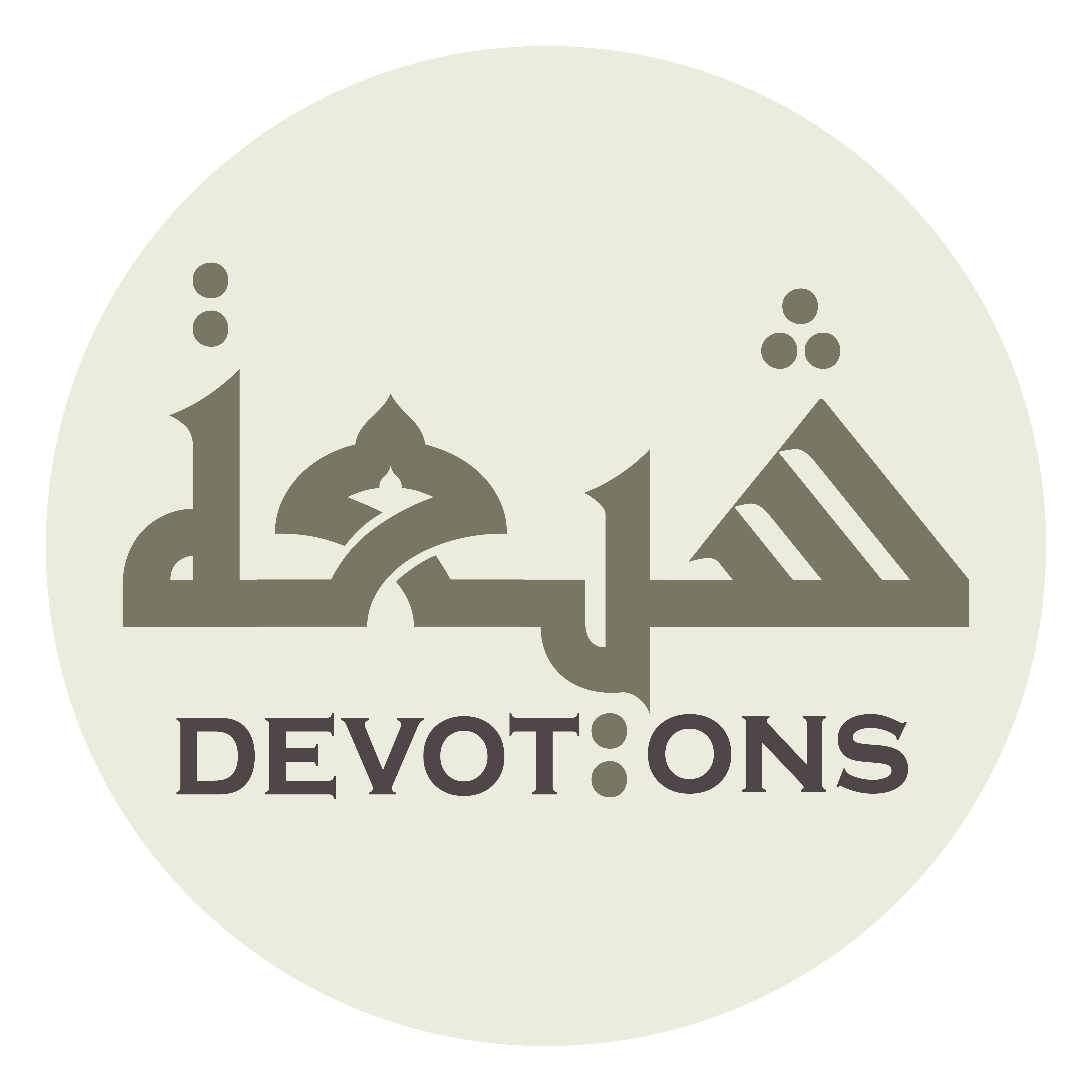 يَا مَنْ لَهُ صِفَاتٌ لَاتُبَدَّلُ

yā man lahu ṣifātun lātubaddal

O He, Whose order is not rejected,
Dua Jawshan Kabeer
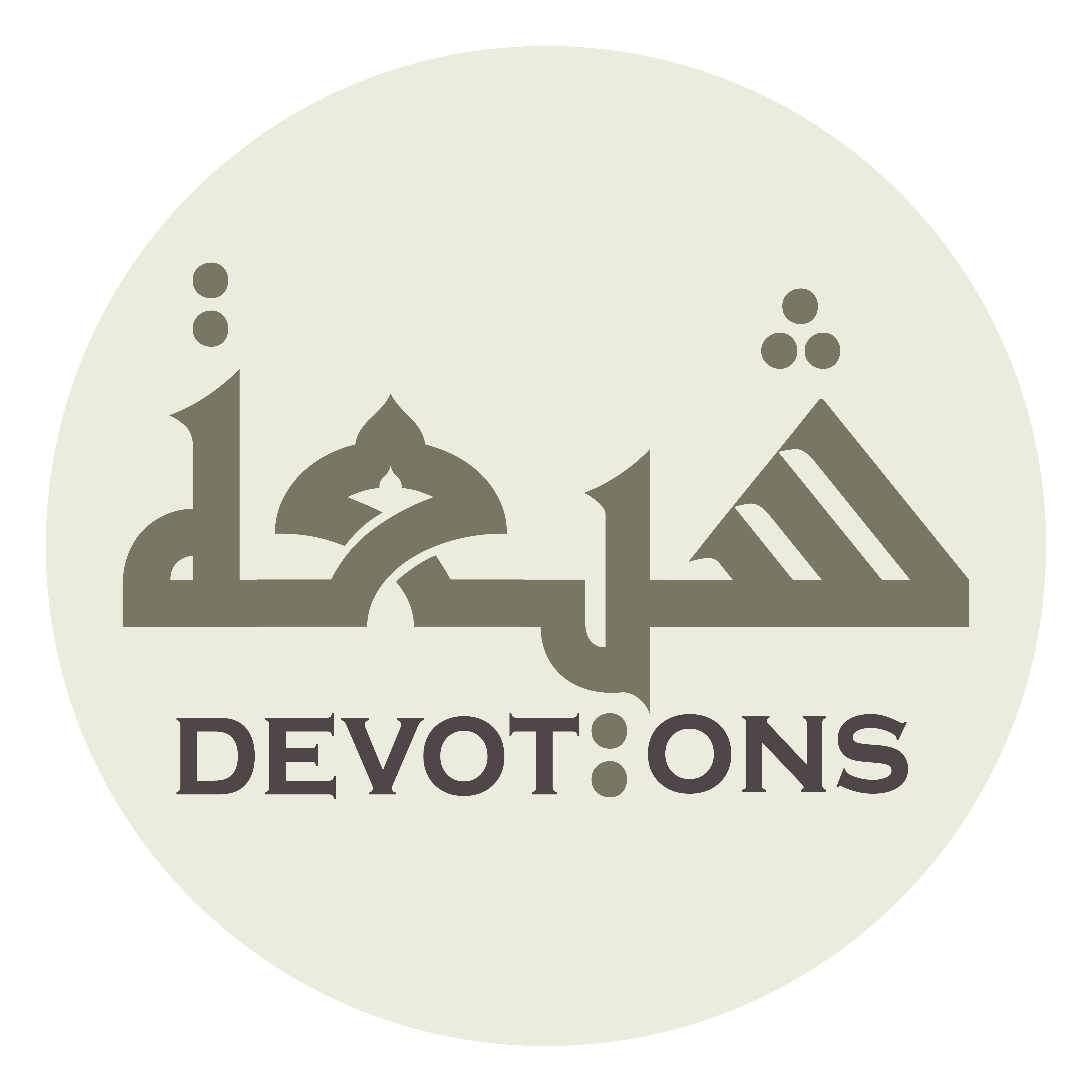 يَا مَنْ لَهُ نُعُوتٌ لَاتُغَيَّرُ

yā man lahu nu`ūtun lātughayyar

O He, Whose attributes do not change,
Dua Jawshan Kabeer
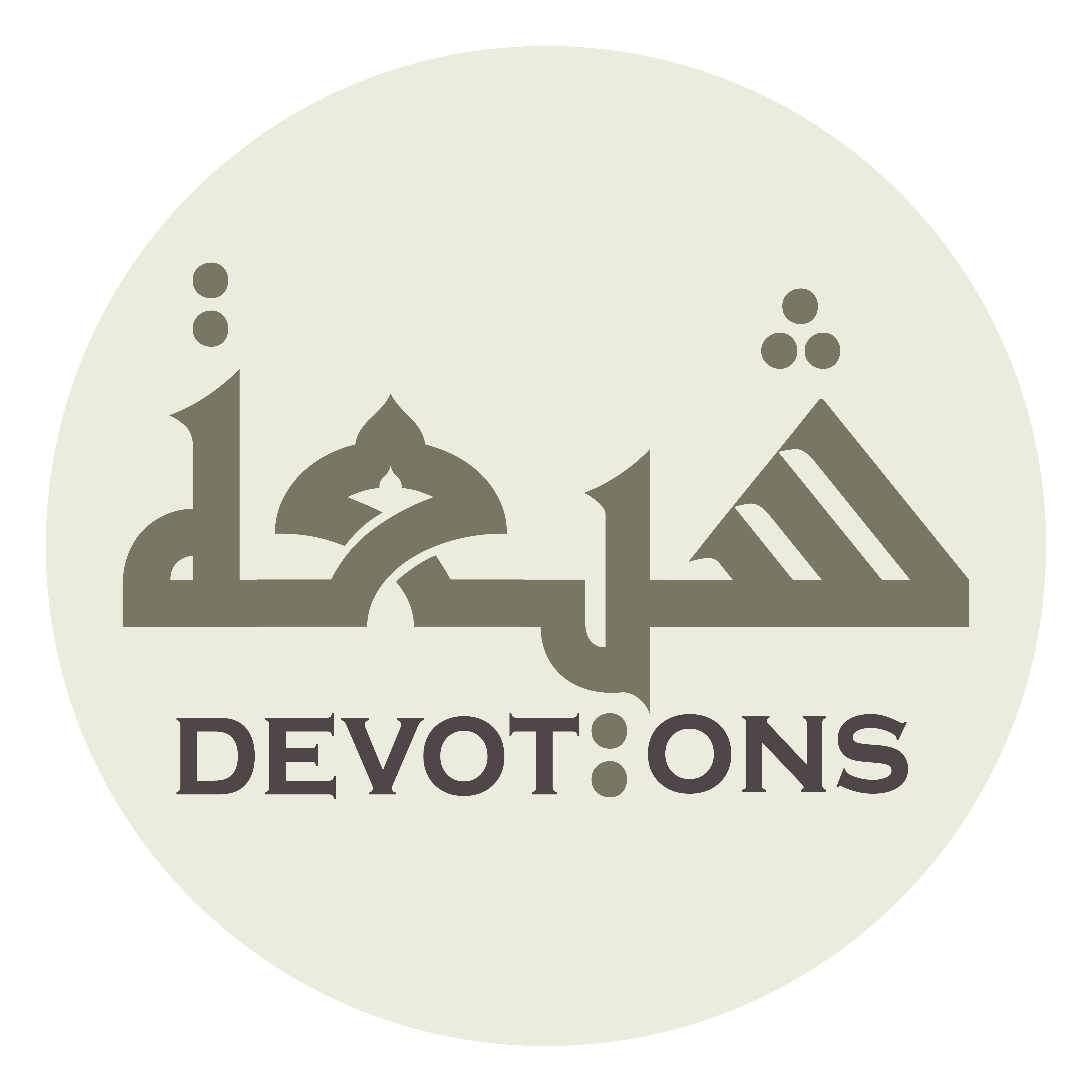 سُبْحَانَكَ يَا لَا إِلٰهَ إِلَّا اَنْتَ

subḥānaka yā lā ilāha illā ant

O He, Whose attributes do not alter,
Dua Jawshan Kabeer
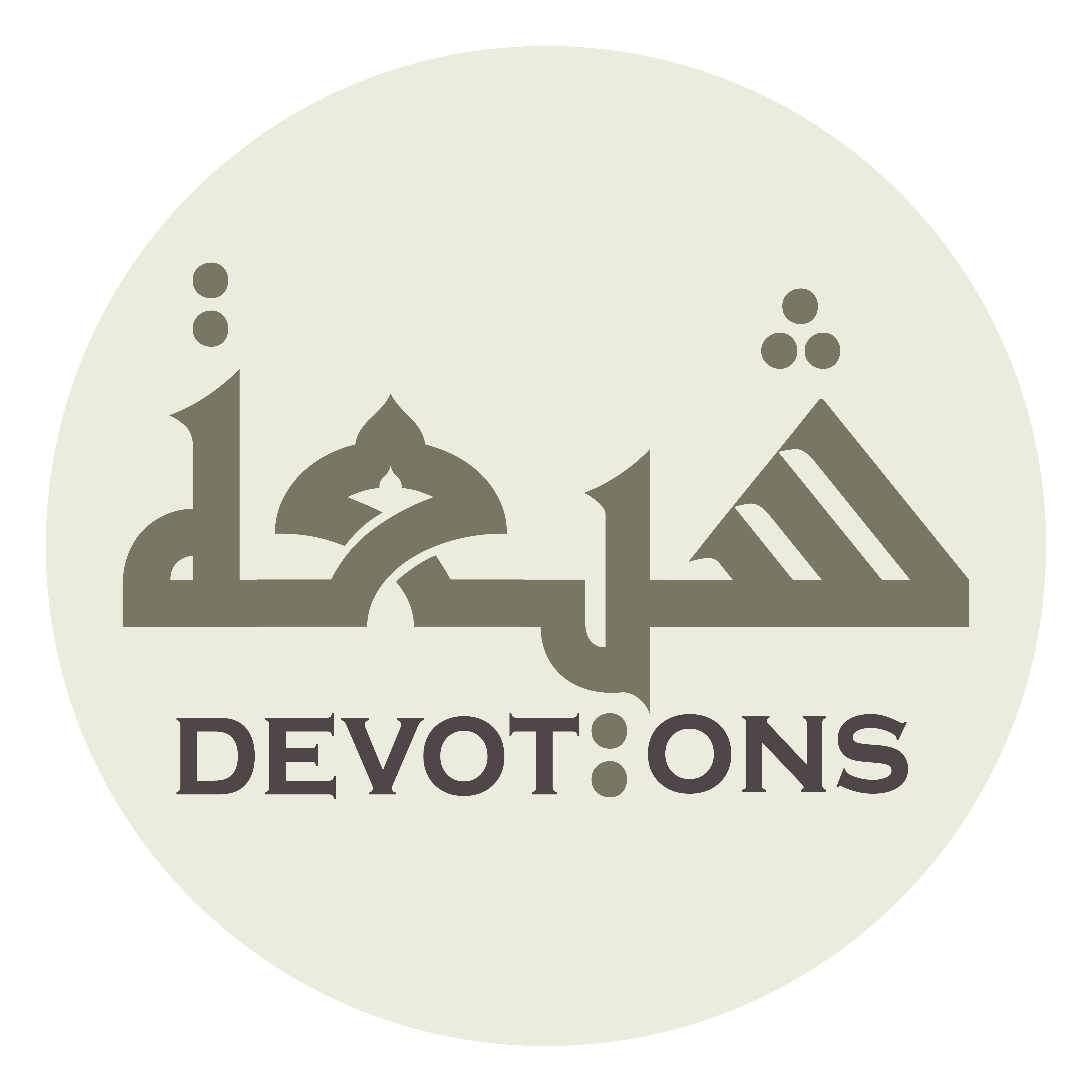 اَلغَوْثَ، اَلغَوْثَ

al ghawth, al ghawth

Praise be to You, there is no god but You,
Dua Jawshan Kabeer
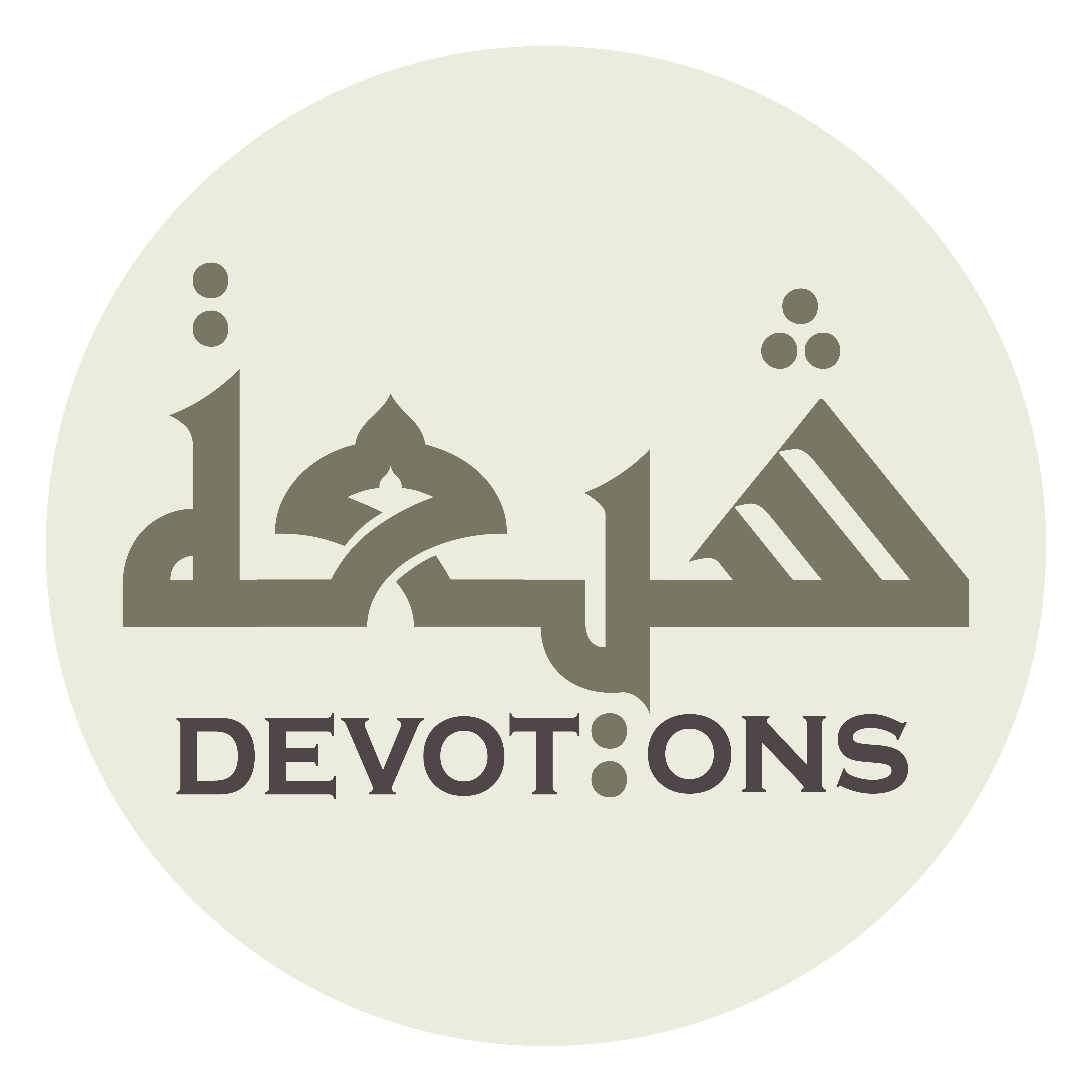 خَلِّصْنَا مِنَ النَّارِ يَا رَبِّ

khalliṣnā minan nāri yā rabb

[I beseech you for] relief, relief
Dua Jawshan Kabeer
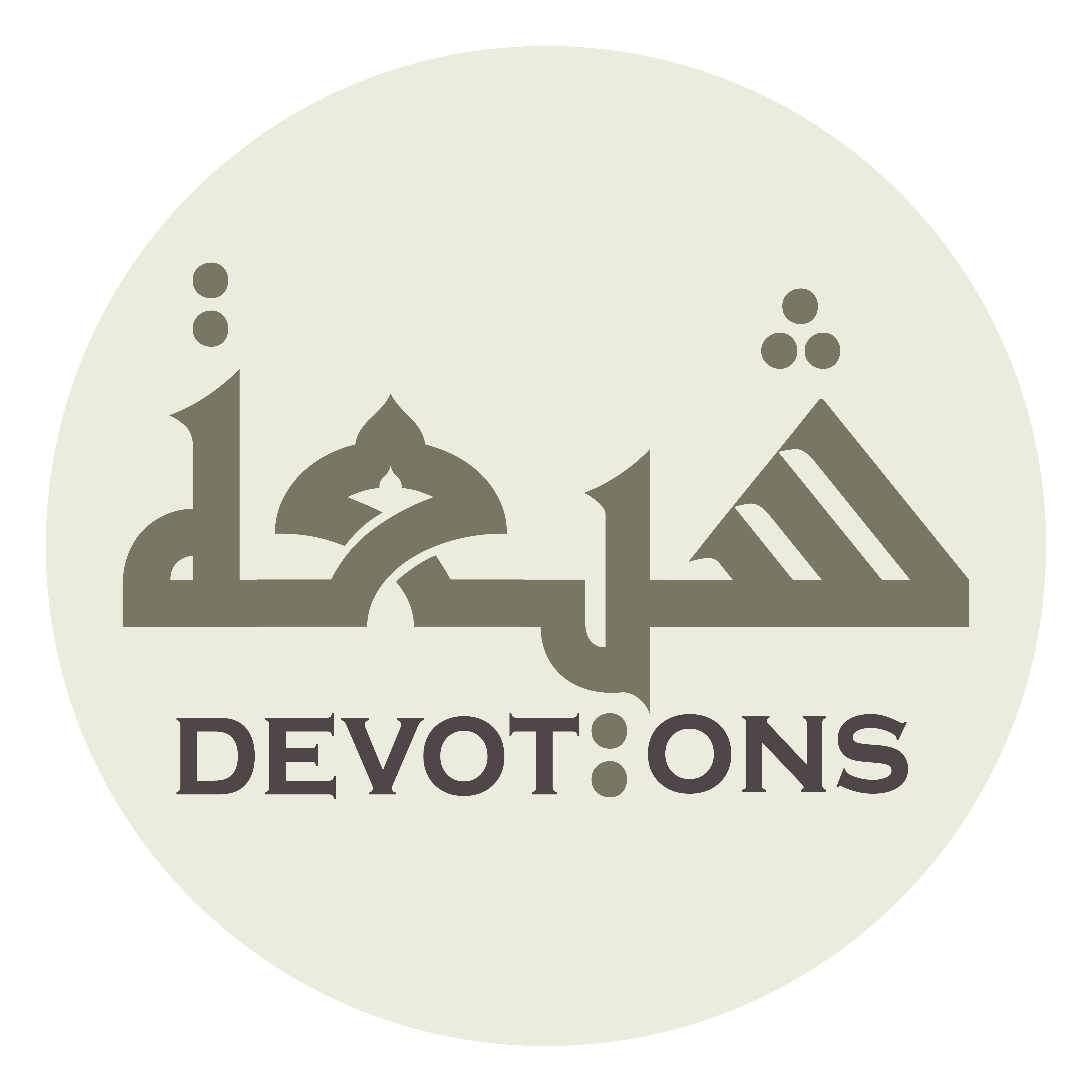 Protect us from the Fire, O Lord.
Dua Jawshan Kabeer
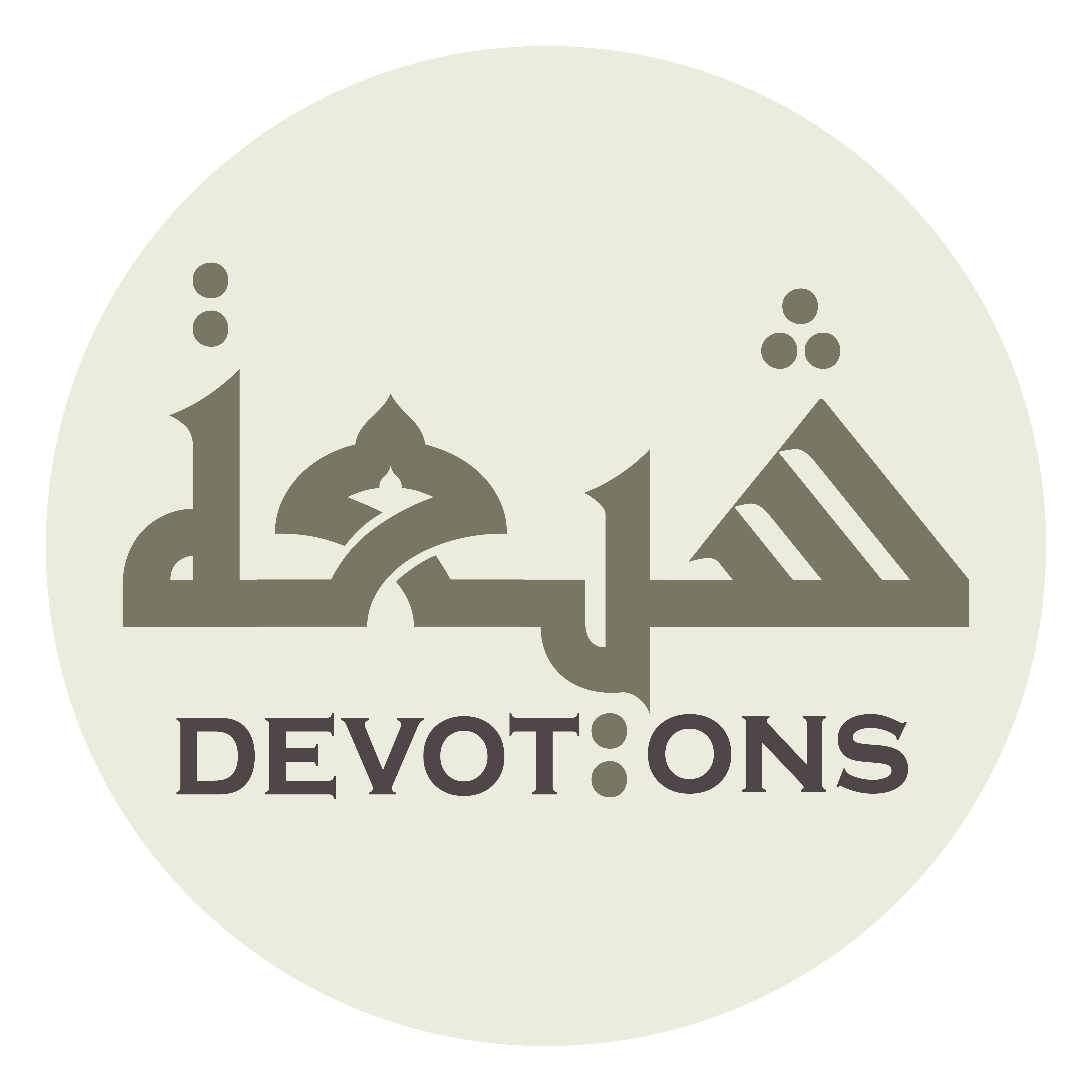 72\100
Dua Jawshan Kabeer
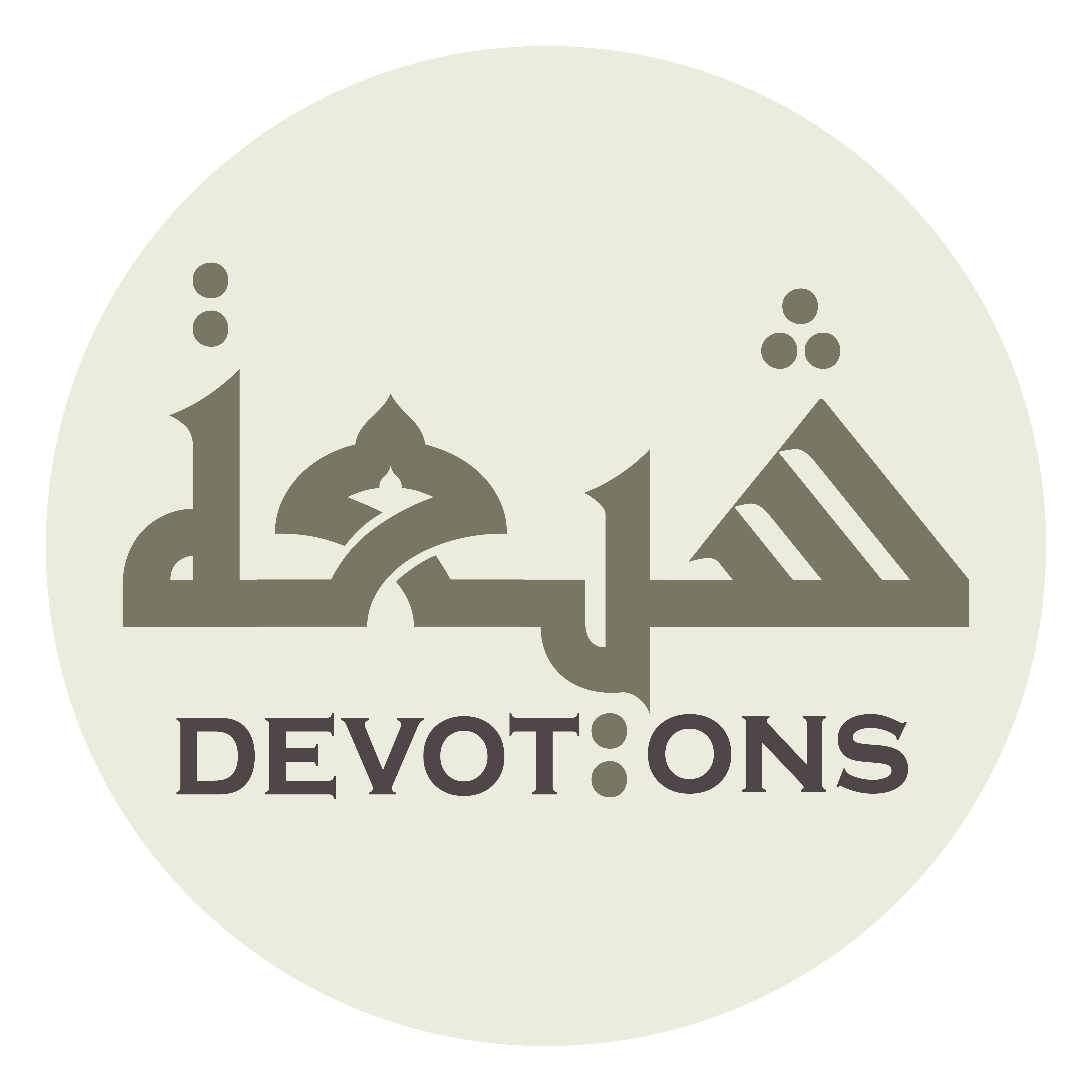 يَا رَبَّ الْعَالَمِينَ

yā rabbal `ālamīn

TO CURE PAIN IN BREAST
Dua Jawshan Kabeer
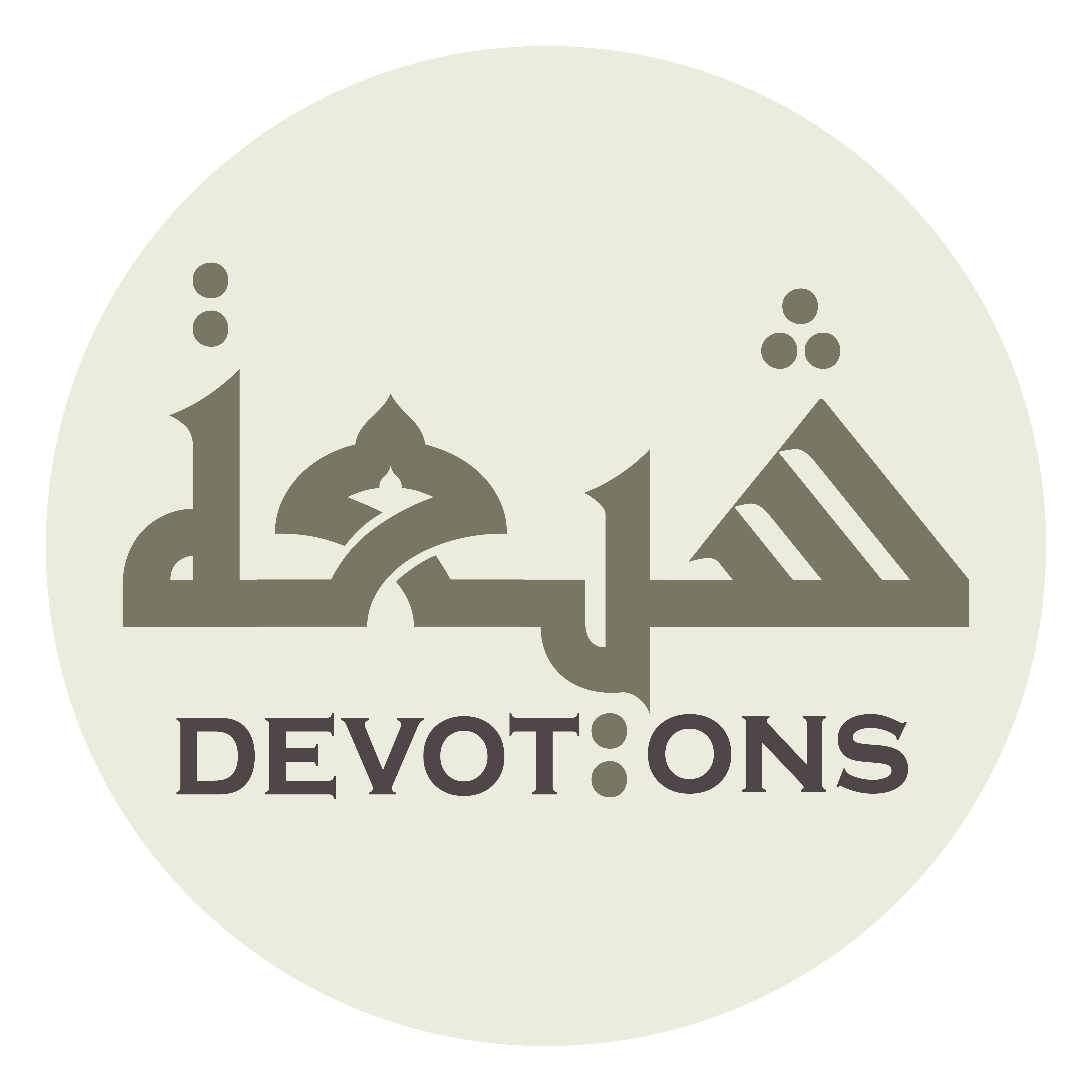 يَا مَالِكَ يَوْمِ الدِّينِ

yā mālika yawmid dīn

O Lord of all the worlds,
Dua Jawshan Kabeer
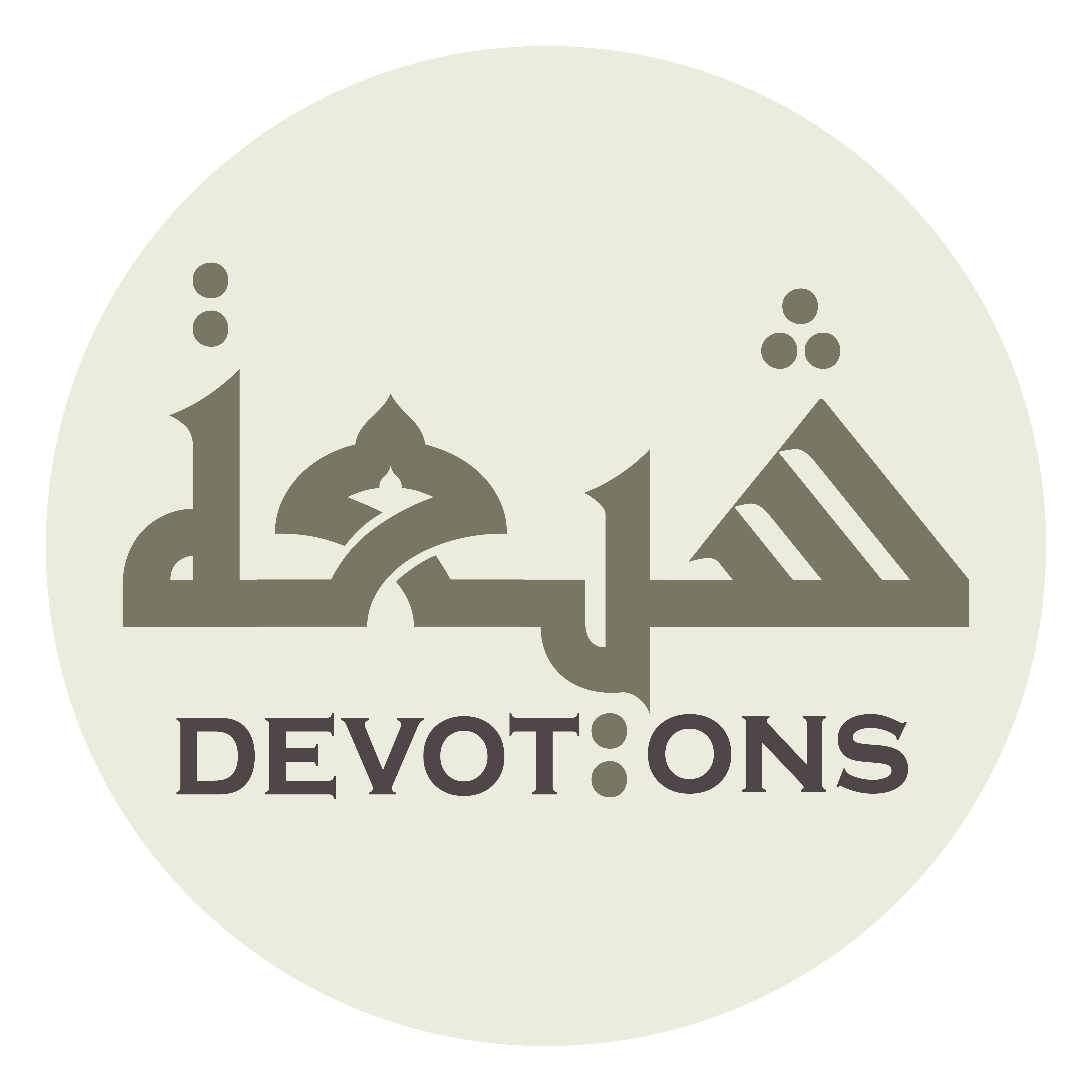 يَا غَايَةَ الطَّالِبِينَ

yā ghāyataṭ ṭālibīn

O Master of the Day of Judgement,
Dua Jawshan Kabeer
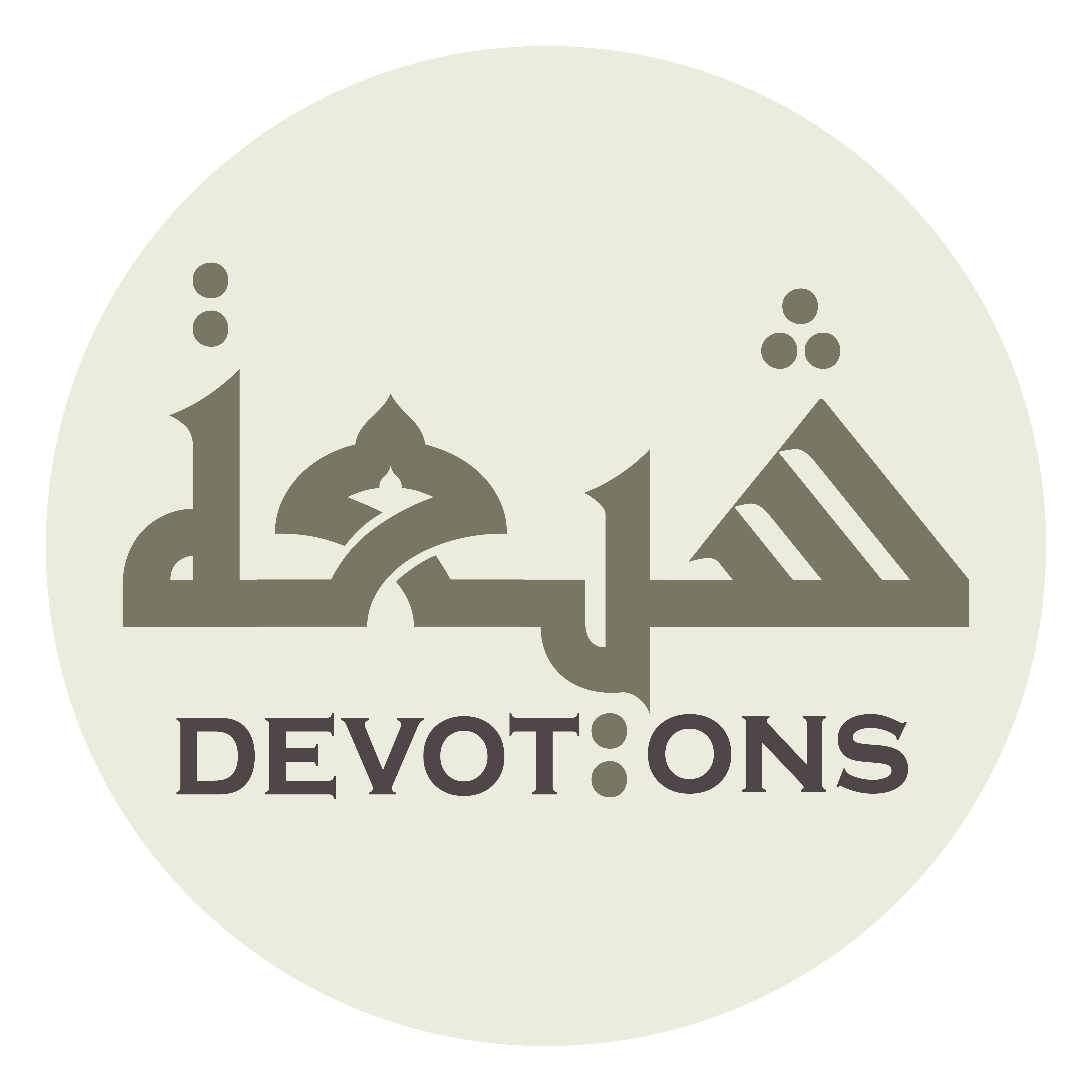 يَا ظَهْرَ اللَّاجِينَ

yā ẓahral lājīn

O Ultimate Goal of the seeker,
Dua Jawshan Kabeer
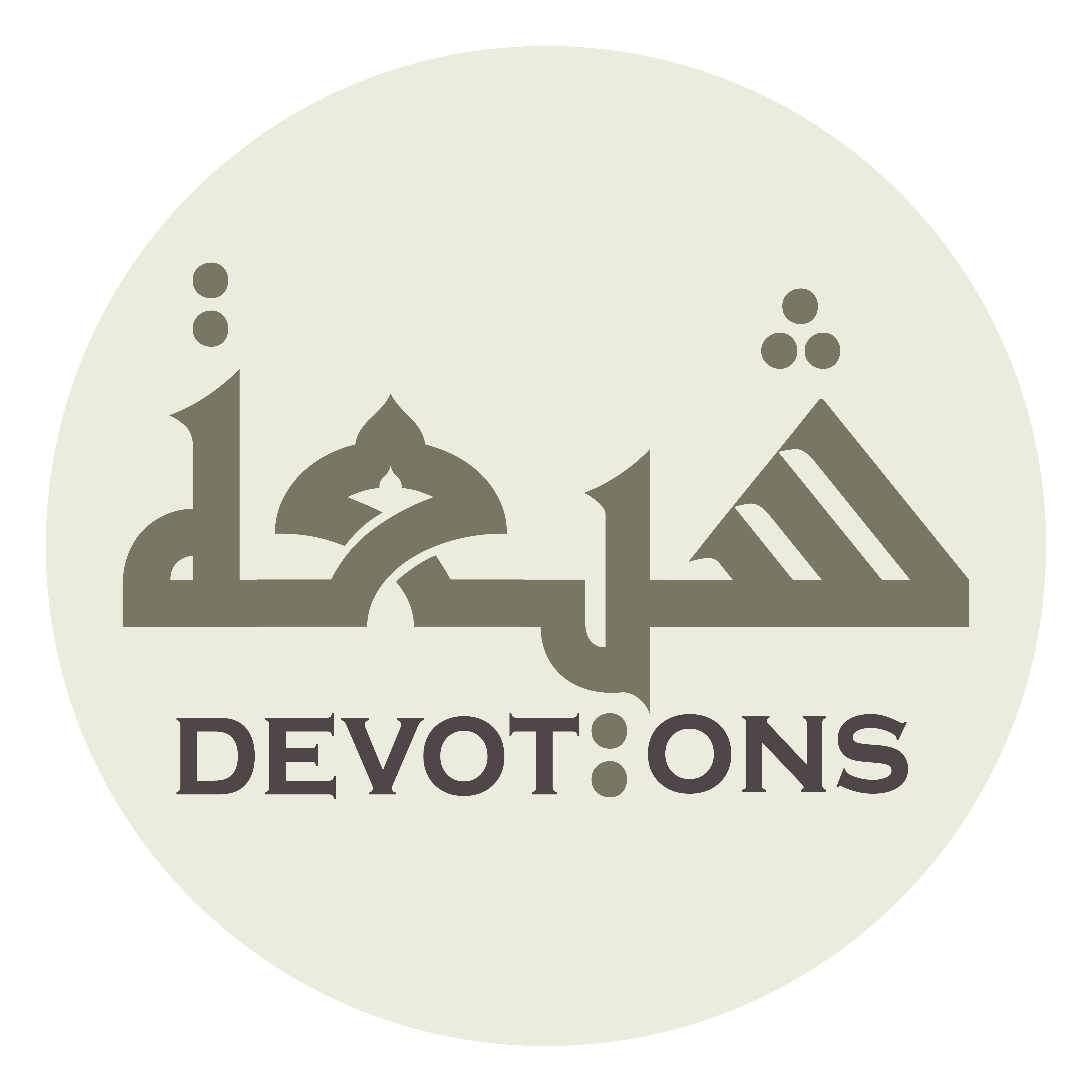 يَا مُدْرِكَ الْهَارِبِينَ

yā mudrikal hāribīn

O Refuge of the seeker of shelter,
Dua Jawshan Kabeer
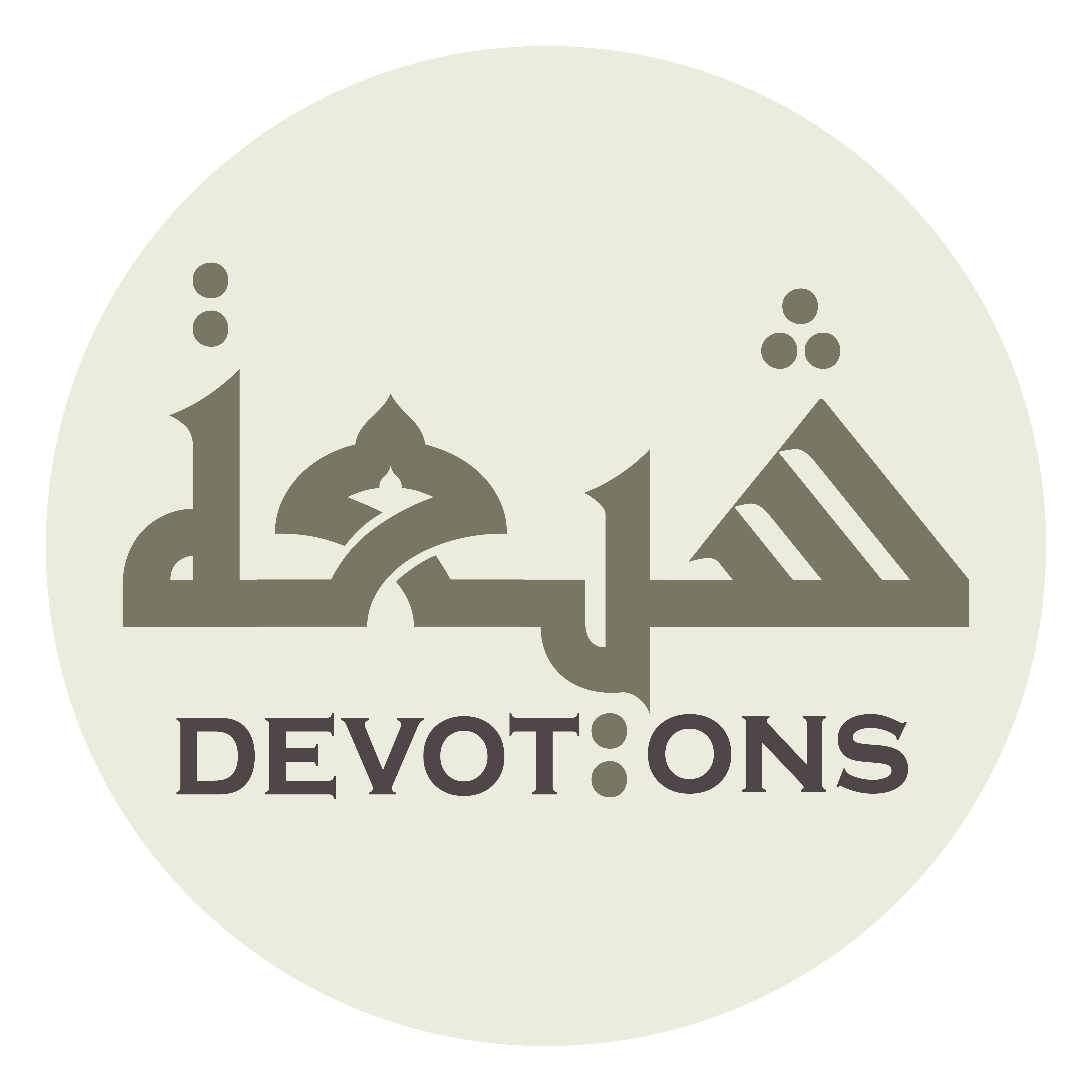 يَا مَنْ يُحِبُّ الصَّابِرِينَ

yā man yuḥibbuṣ ṣābirīn

O Overtaker of the fugitive,
Dua Jawshan Kabeer
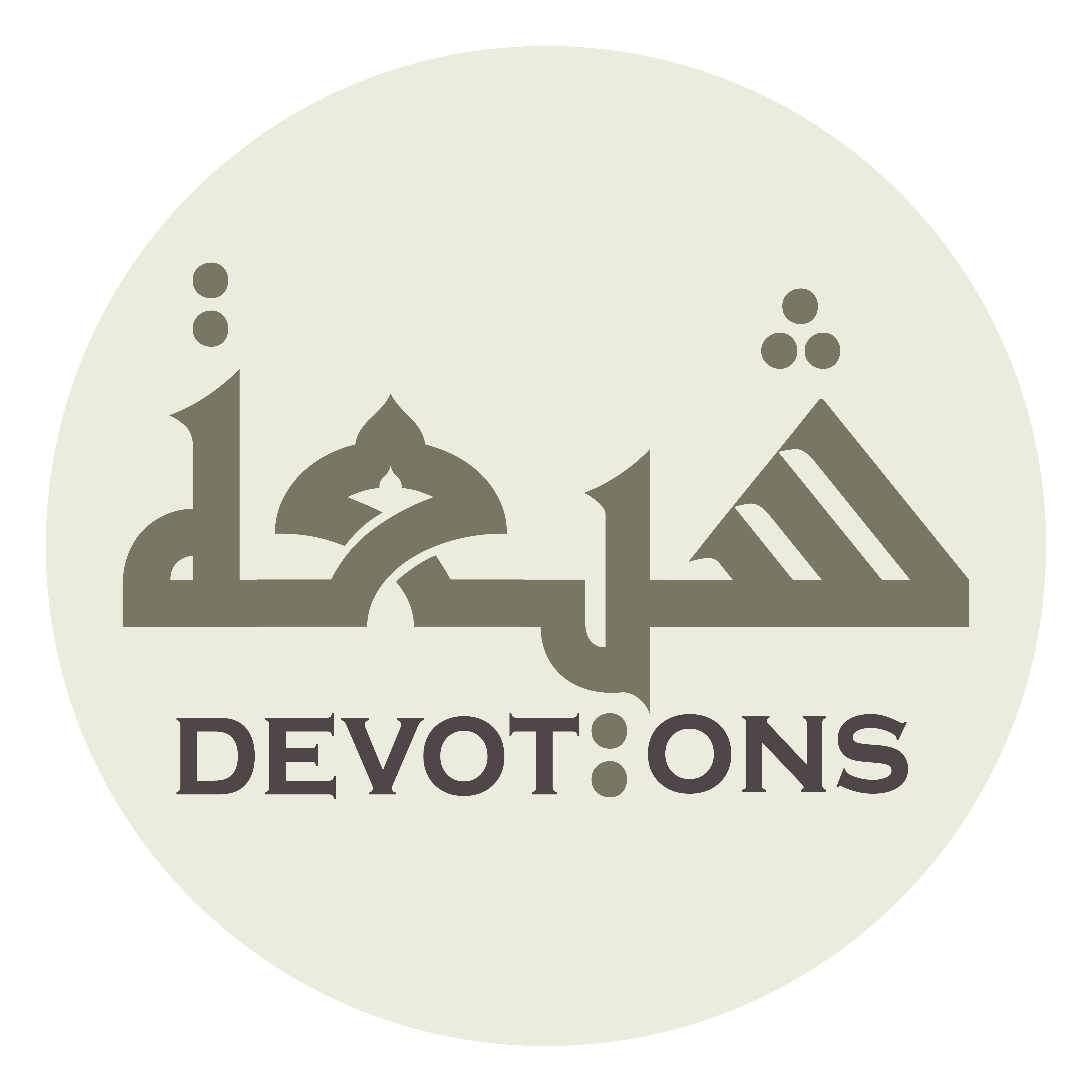 يَا مَنْ يُحِبُّ التَّوَّابِينَ

yā man yuḥibbut tawwābīn

O He Who loves the patient,
Dua Jawshan Kabeer
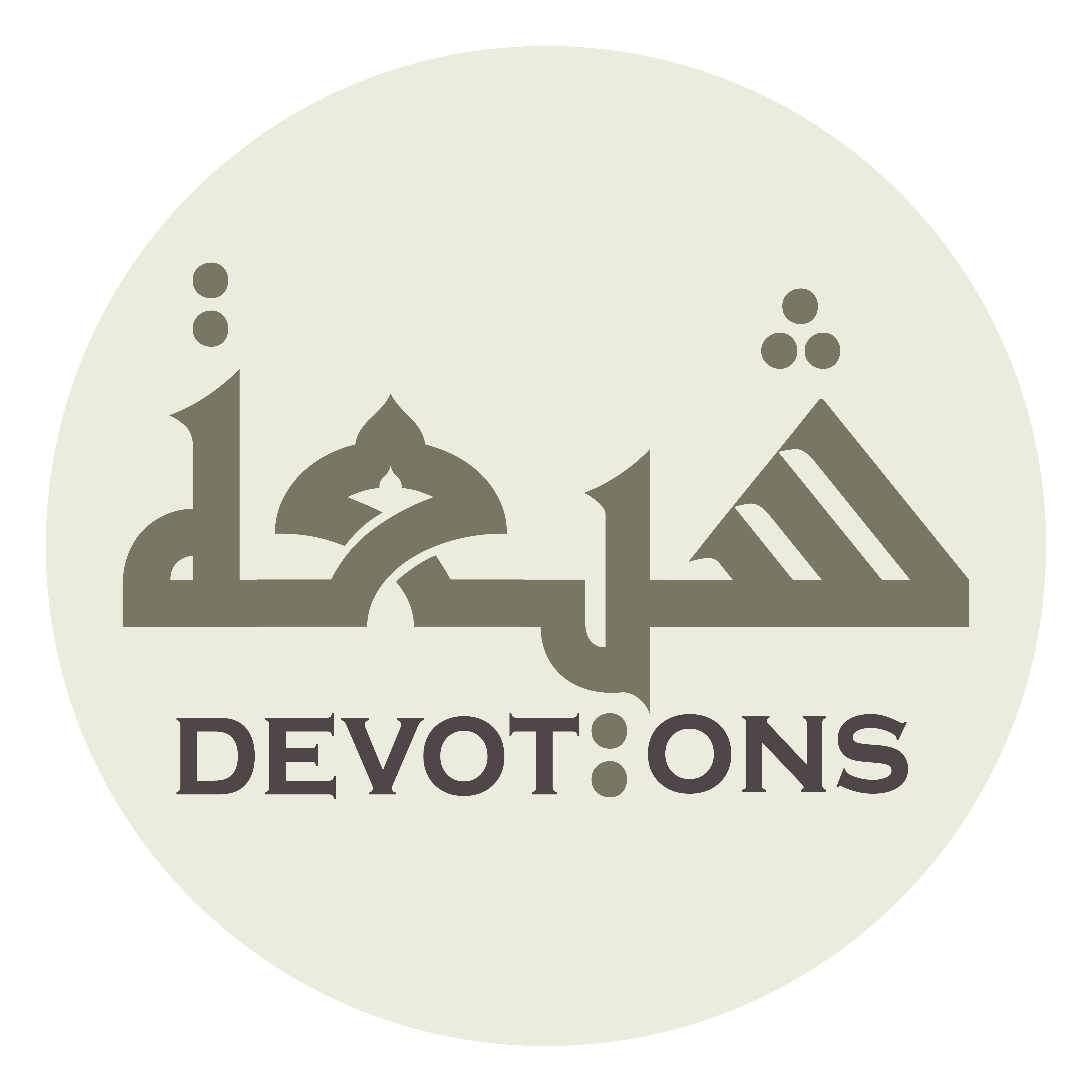 يَا مَنْ يُحِبُّ الْمُتَطَهِّرِينَ

yā man yuḥibbul mutaṭahhirīn

O He, Who loves the repentant,
Dua Jawshan Kabeer
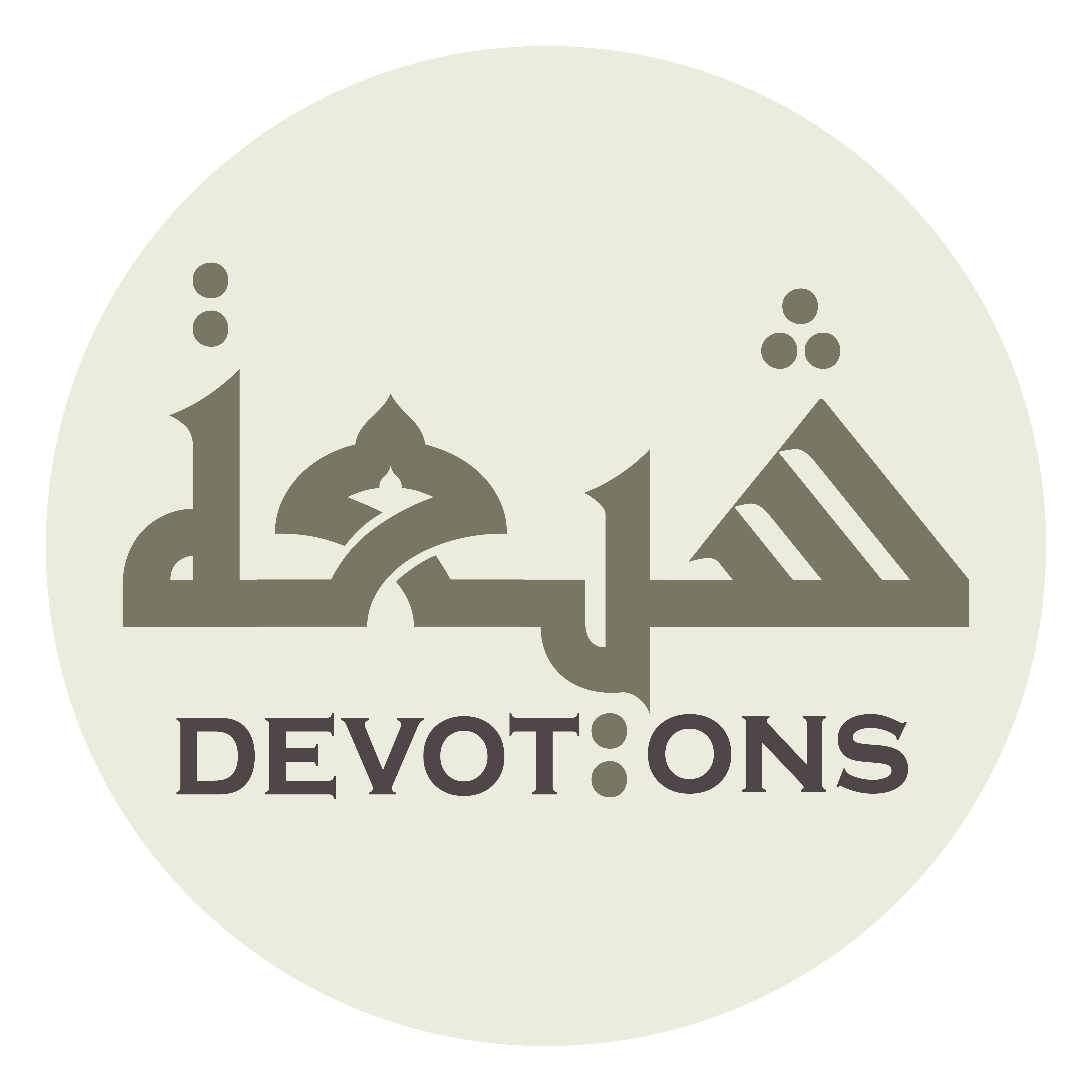 يَا مَنْ يُحِبُّ الْمُحْسِنِينَ

yā man yuḥibbul muḥsinīn

O He, Who loves the pure,
Dua Jawshan Kabeer
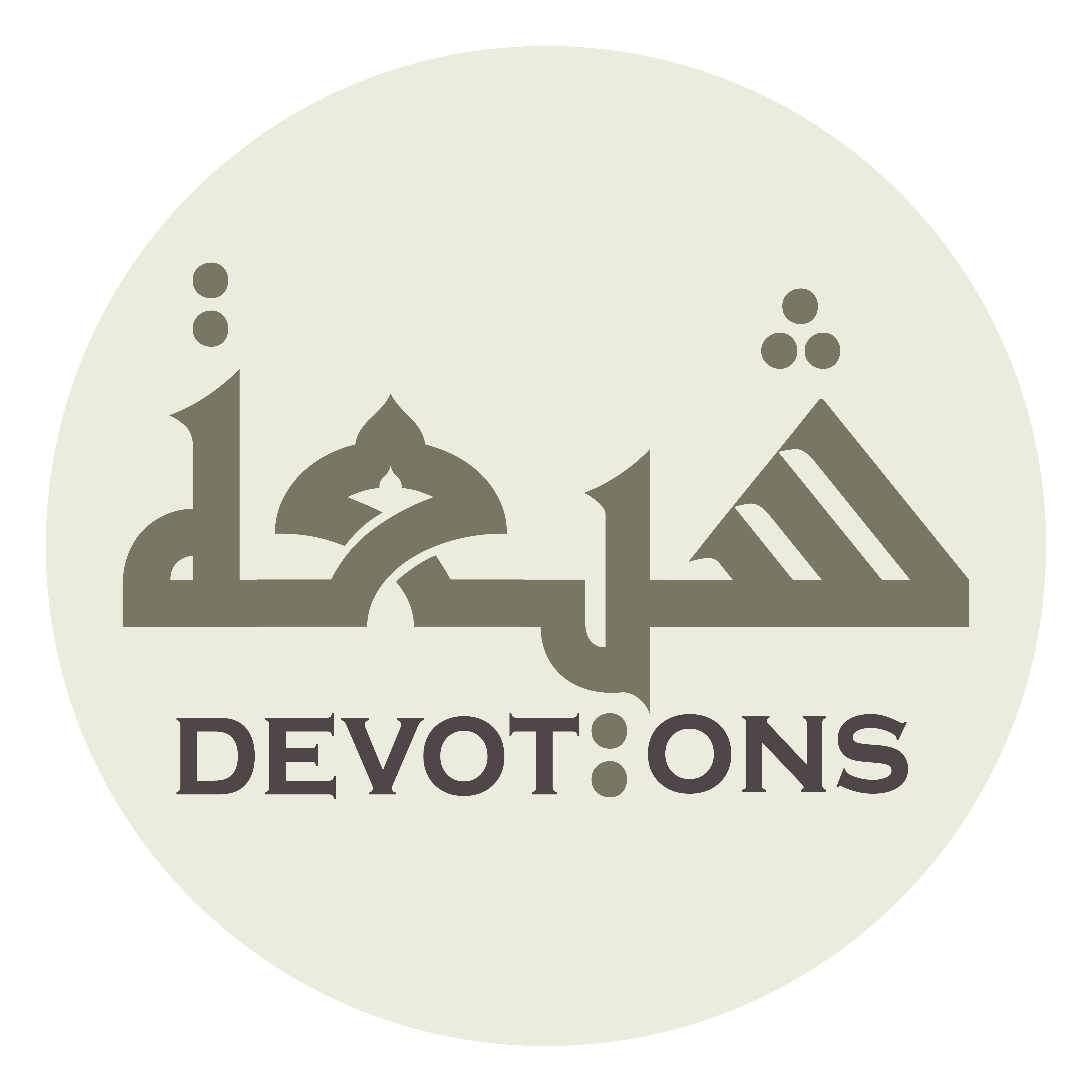 يَا مَنْ هُوَ أَعْلَمُ بِالْمُهْتَدِيْنَ

yā man huwa a`lamu bil muhtadīn

O He, Who loves the virtuous
Dua Jawshan Kabeer
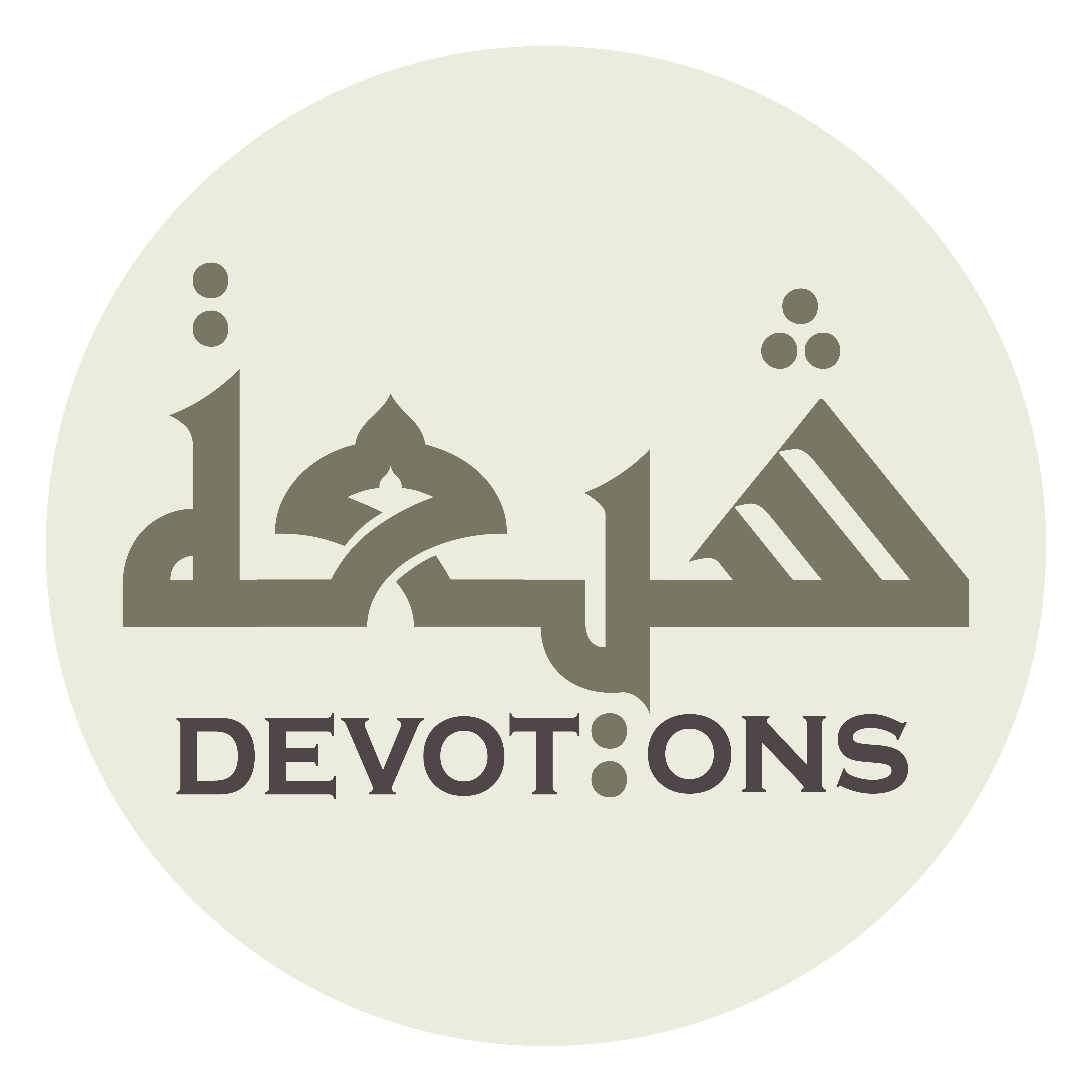 سُبْحَانَكَ يَا لَا إِلٰهَ إِلَّا اَنْتَ

subḥānaka yā lā ilāha illā ant

O He, Who knows best the guided,
Dua Jawshan Kabeer
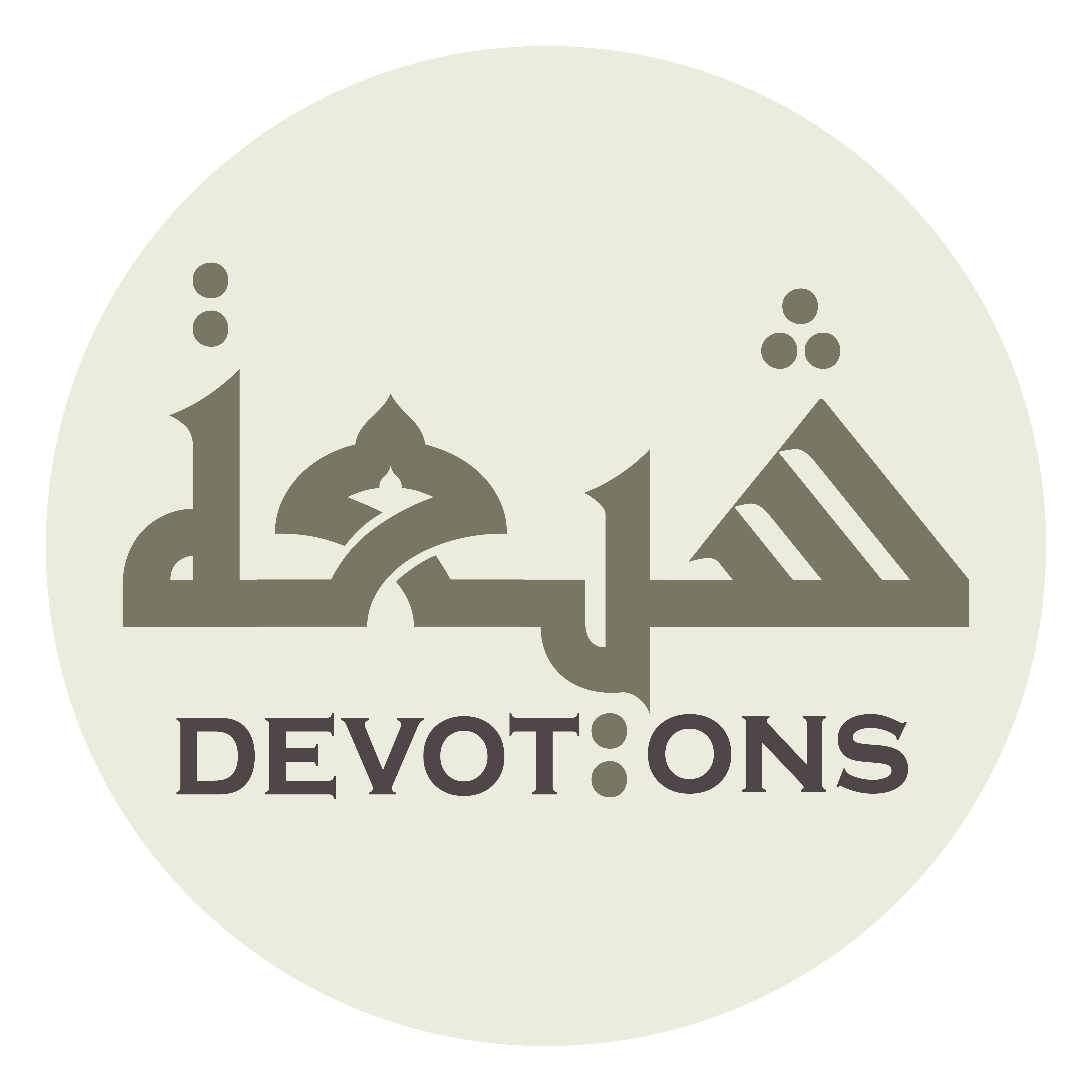 اَلغَوْثَ، اَلغَوْثَ

al ghawth, al ghawth

Praise be to You, there is no god but You,
Dua Jawshan Kabeer
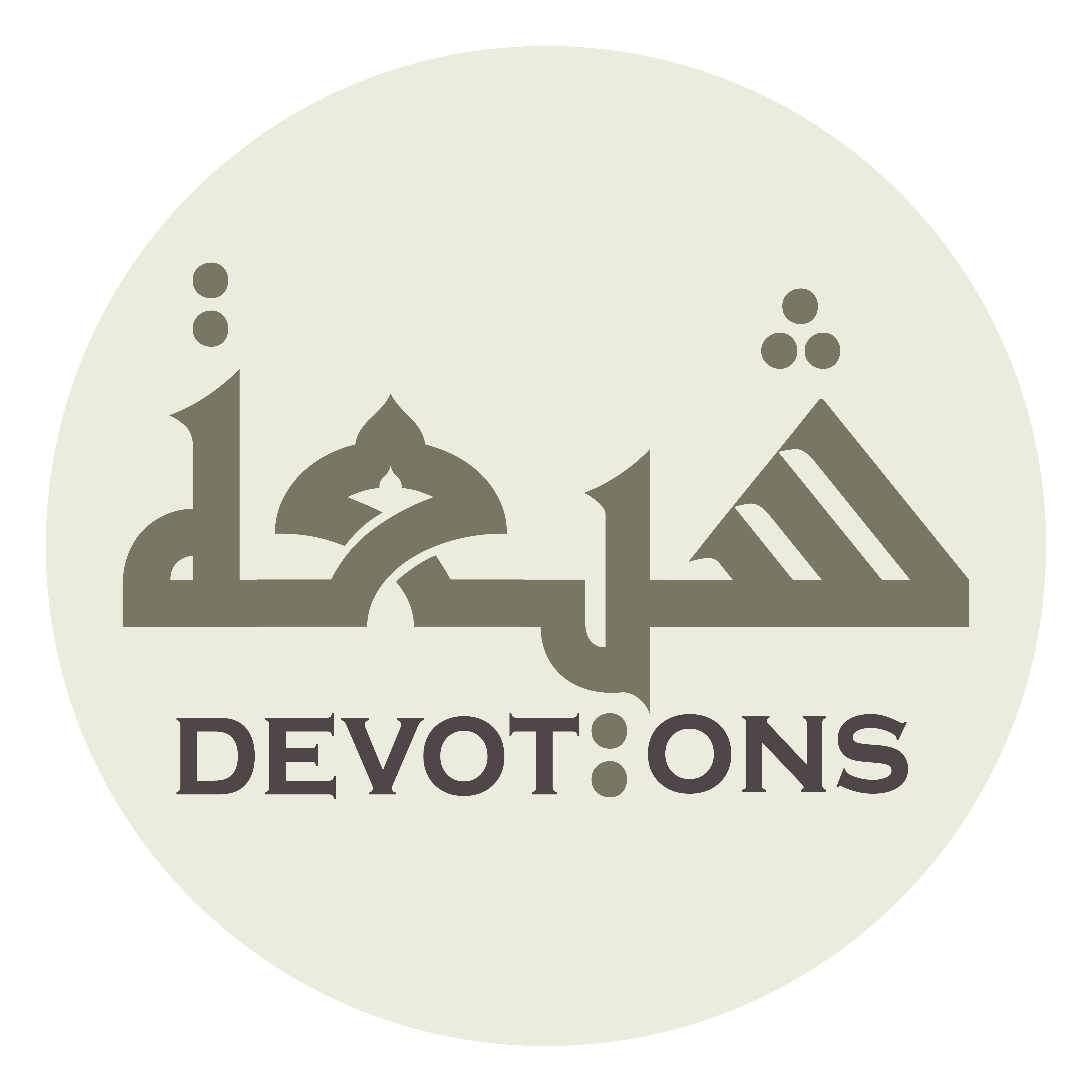 خَلِّصْنَا مِنَ النَّارِ يَا رَبِّ

khalliṣnā minan nāri yā rabb

[I beseech you for] relief, relief
Dua Jawshan Kabeer
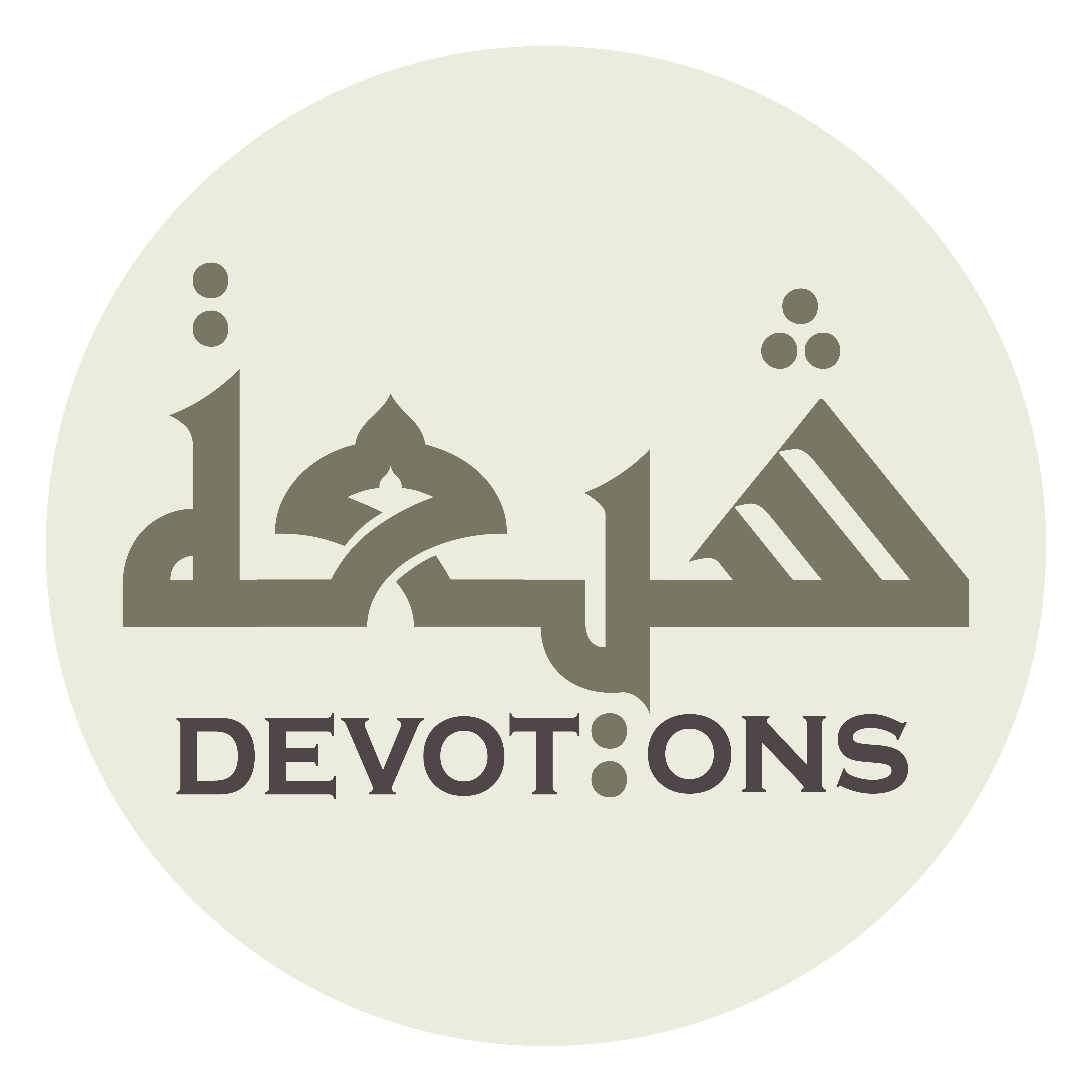 Protect us from the Fire, O Lord.
Dua Jawshan Kabeer
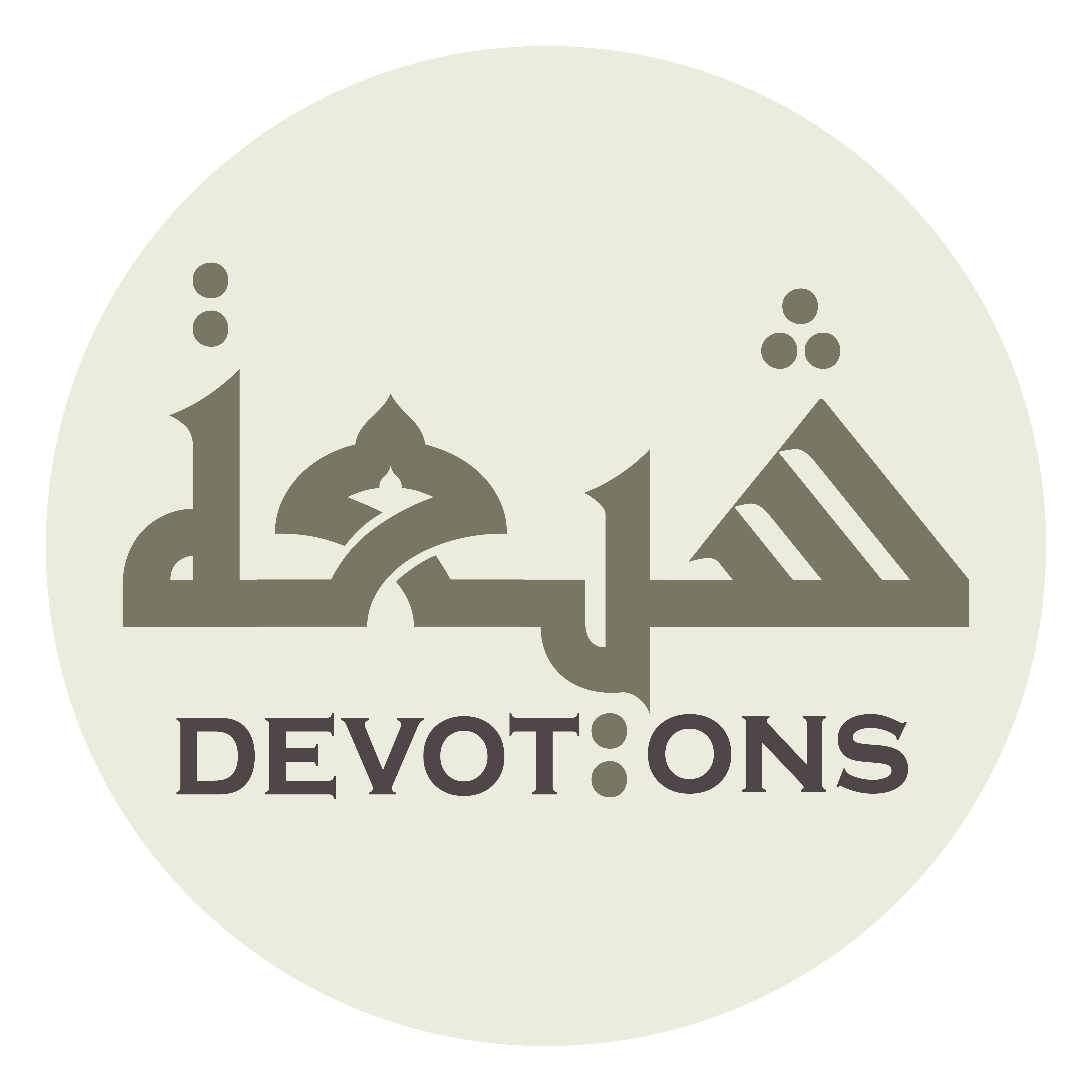 73\100
Dua Jawshan Kabeer
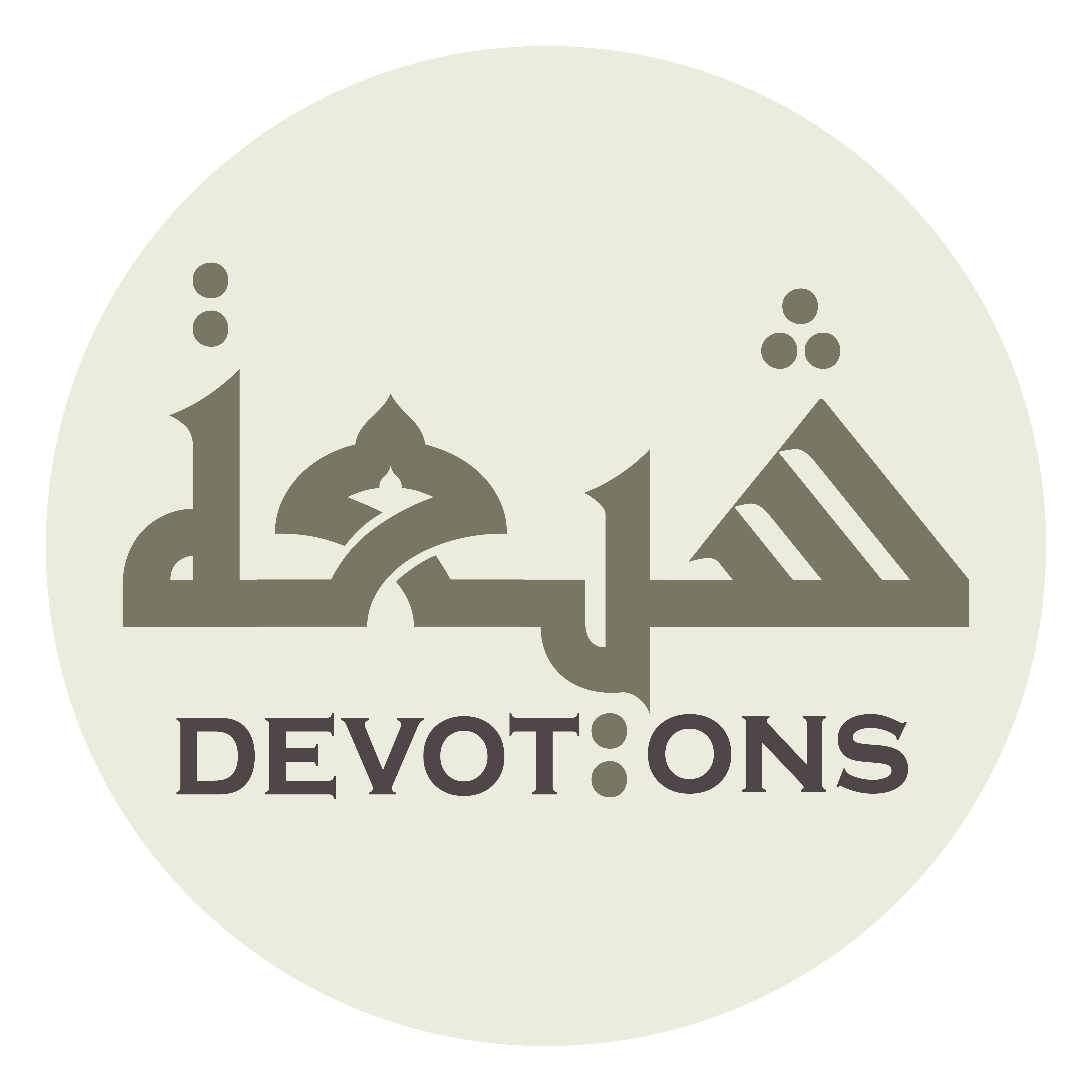 اَللّٰهُمَّ إِنِّي أَسْأَلُكَ بِاسْمِكَ

allāhumma innī as-aluka bismik

TO CURE RHEUMATISM
Dua Jawshan Kabeer
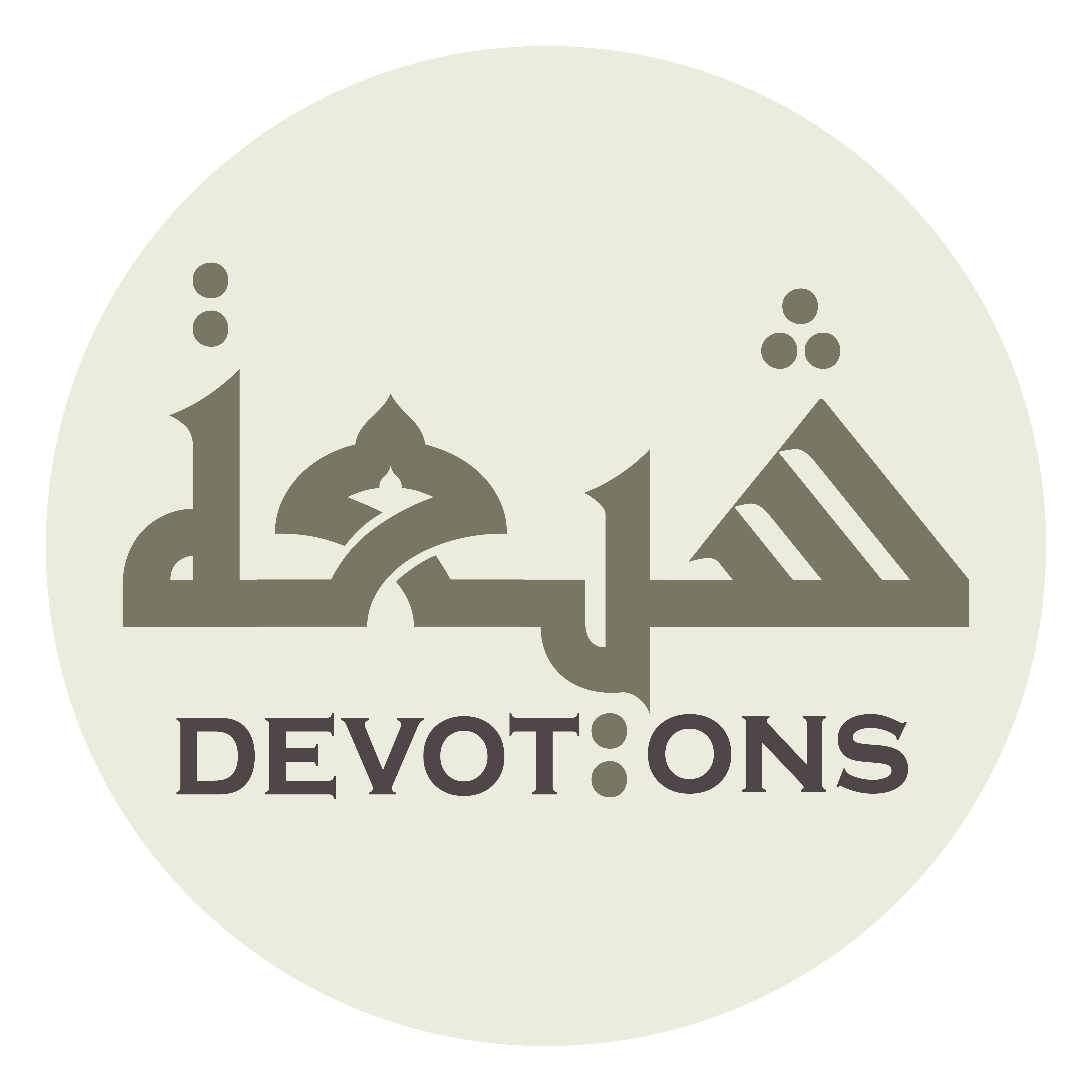 يَا شَفِيقُ يَا رَفِيقُ

yā shafīqu yā rafīq

O Allah, verily I beseech You in Your name:
Dua Jawshan Kabeer
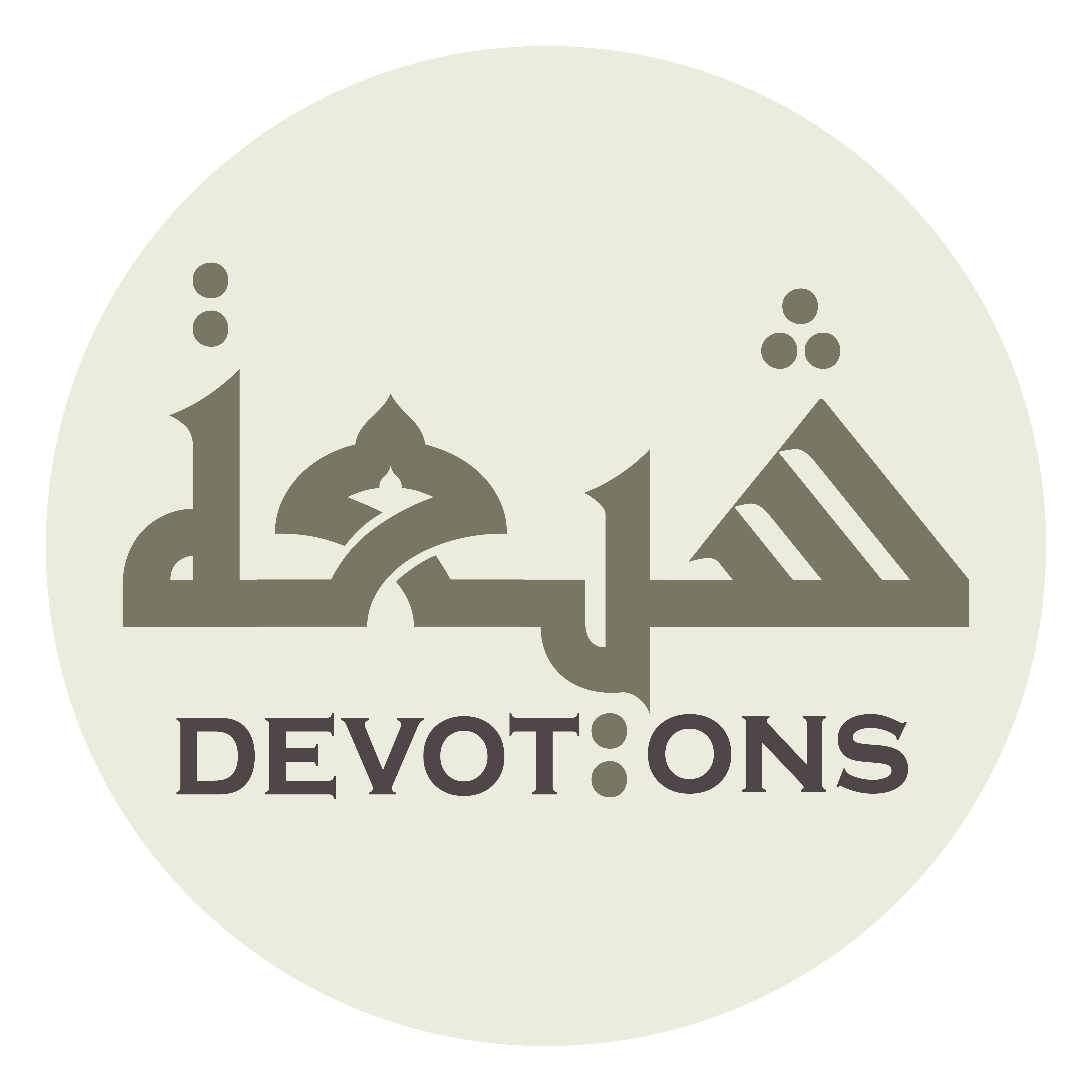 يَا حَفِيظُ يَا مُحِيطُ

yā ḥafīẓu yā muḥīṭ

O Affectionate, O Companion,
Dua Jawshan Kabeer
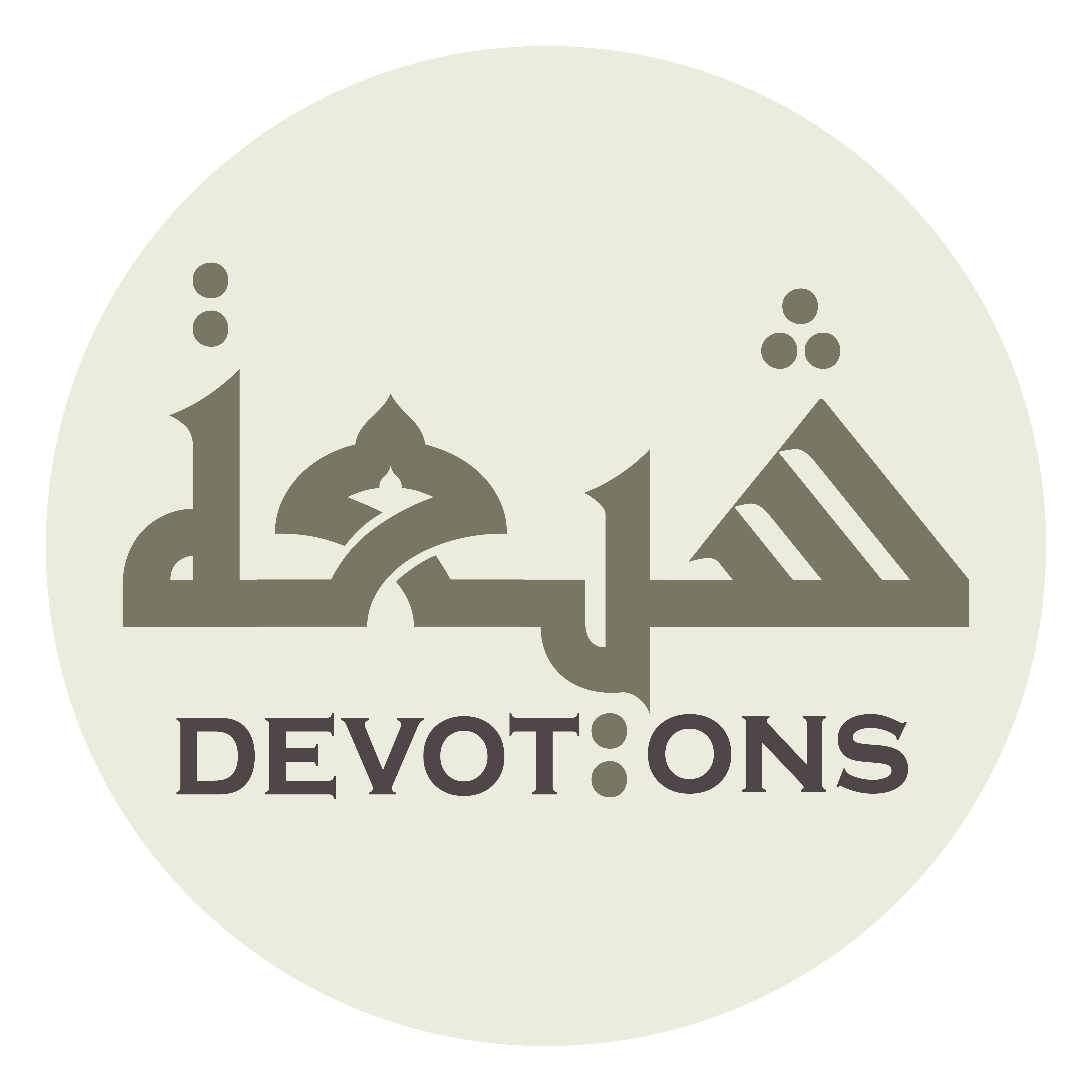 يَا مُقِيتُ يَا مُغِيثُ

yā muqītu yā mughīth

O Protector, O Encompasser,
Dua Jawshan Kabeer
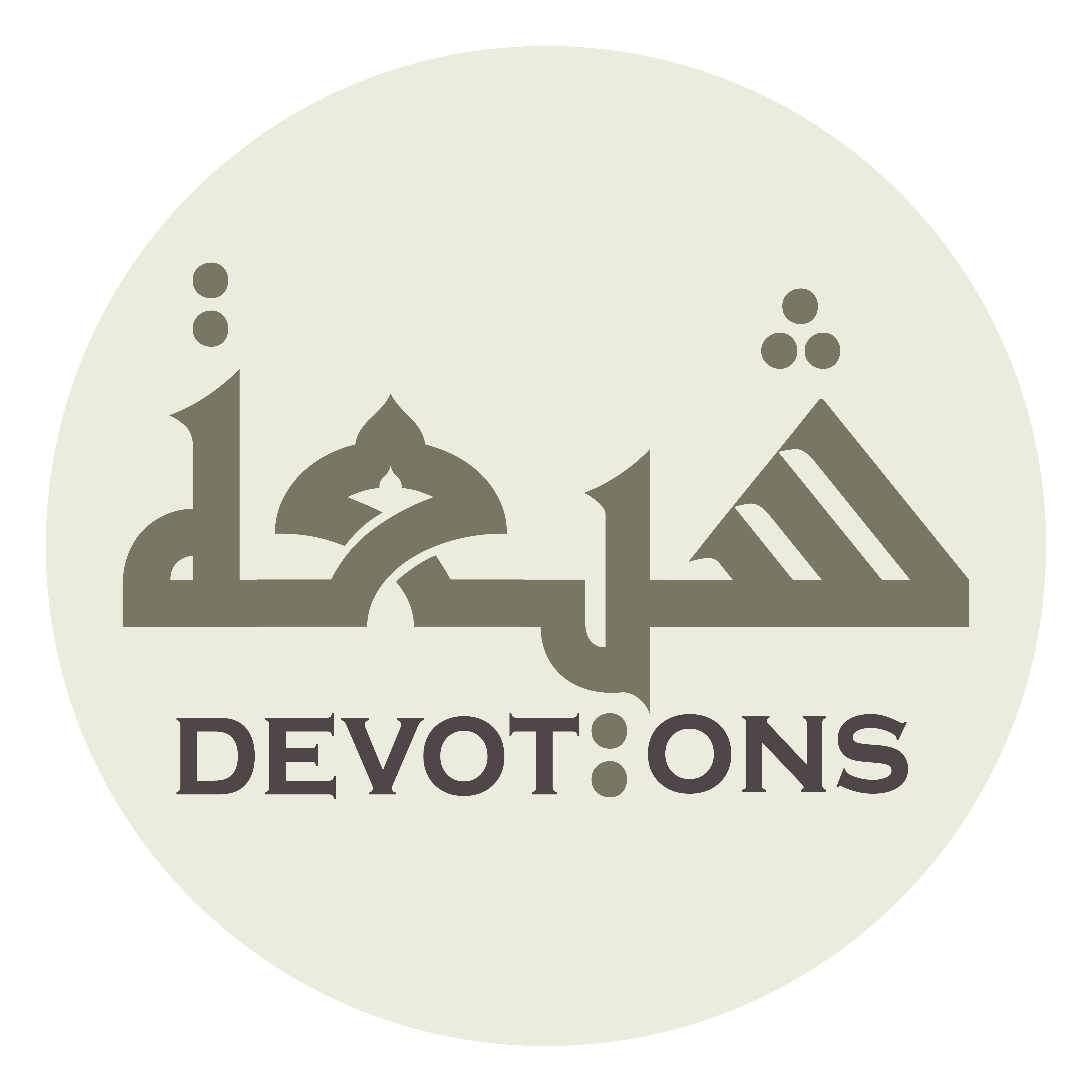 يَا مُعِزُّ يَا مُذِلُّ

yā mu`izzu yā mudhill

O Provider of sustenance, O Aider of seekers of aid,
Dua Jawshan Kabeer
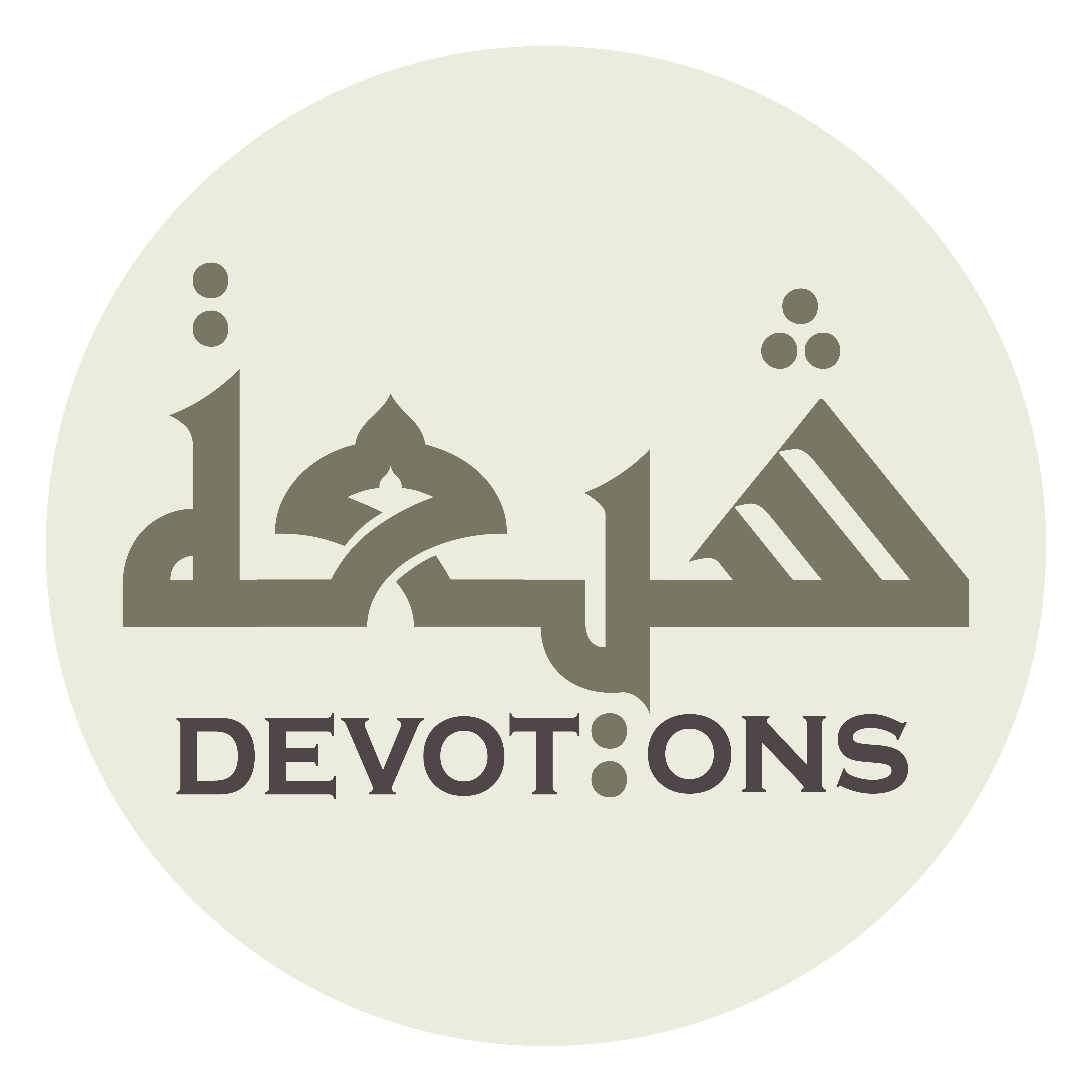 يَا مُبْدِئُ يَا مُعِيدُ

yā mubdi-u yā mu`īd

O Honourer, O Humiliating,
Dua Jawshan Kabeer
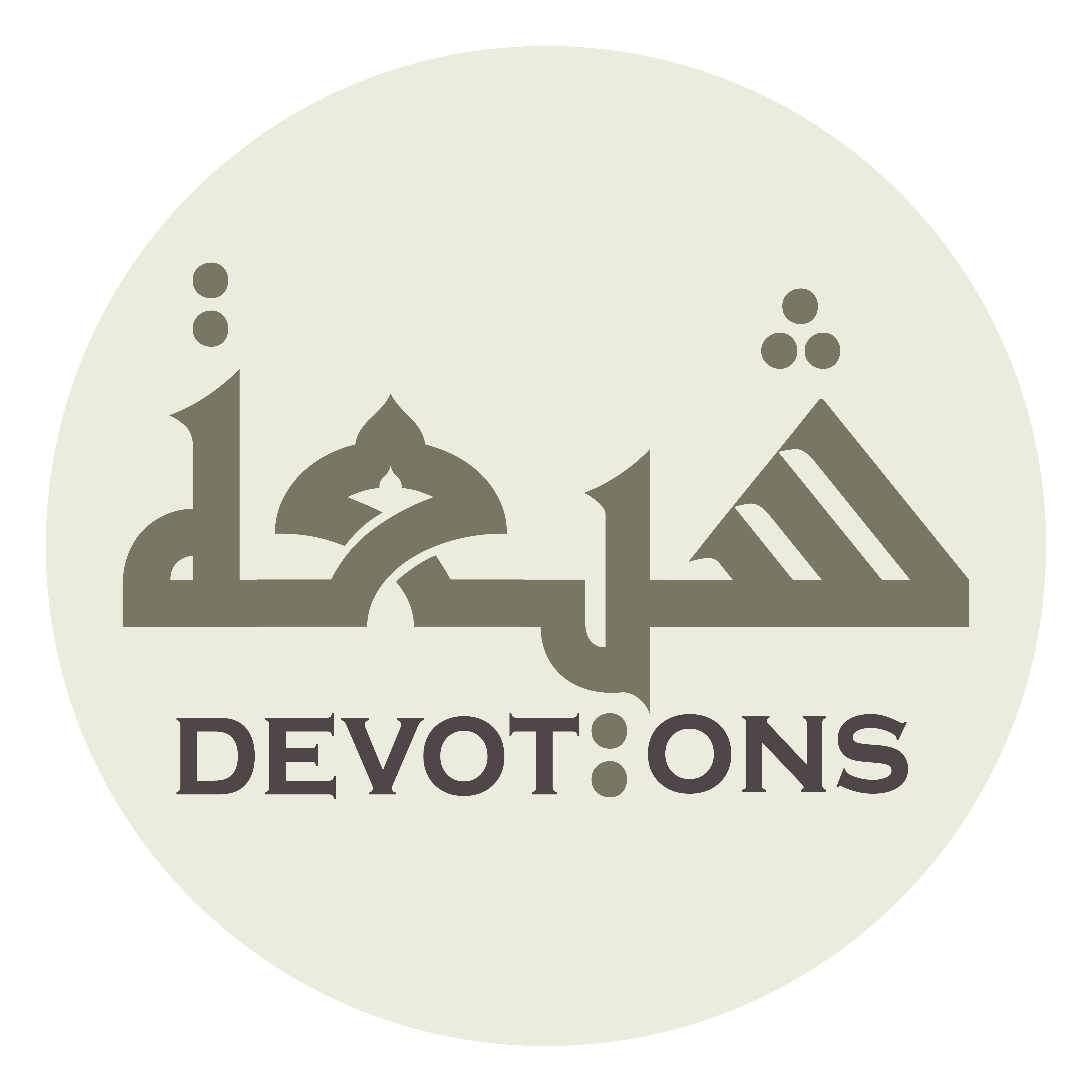 سُبْحَانَكَ يَا لَا إِلٰهَ إِلَّا اَنْتَ

subḥānaka yā lā ilāha illā ant

O Creator, O He Who causes to return.
Dua Jawshan Kabeer
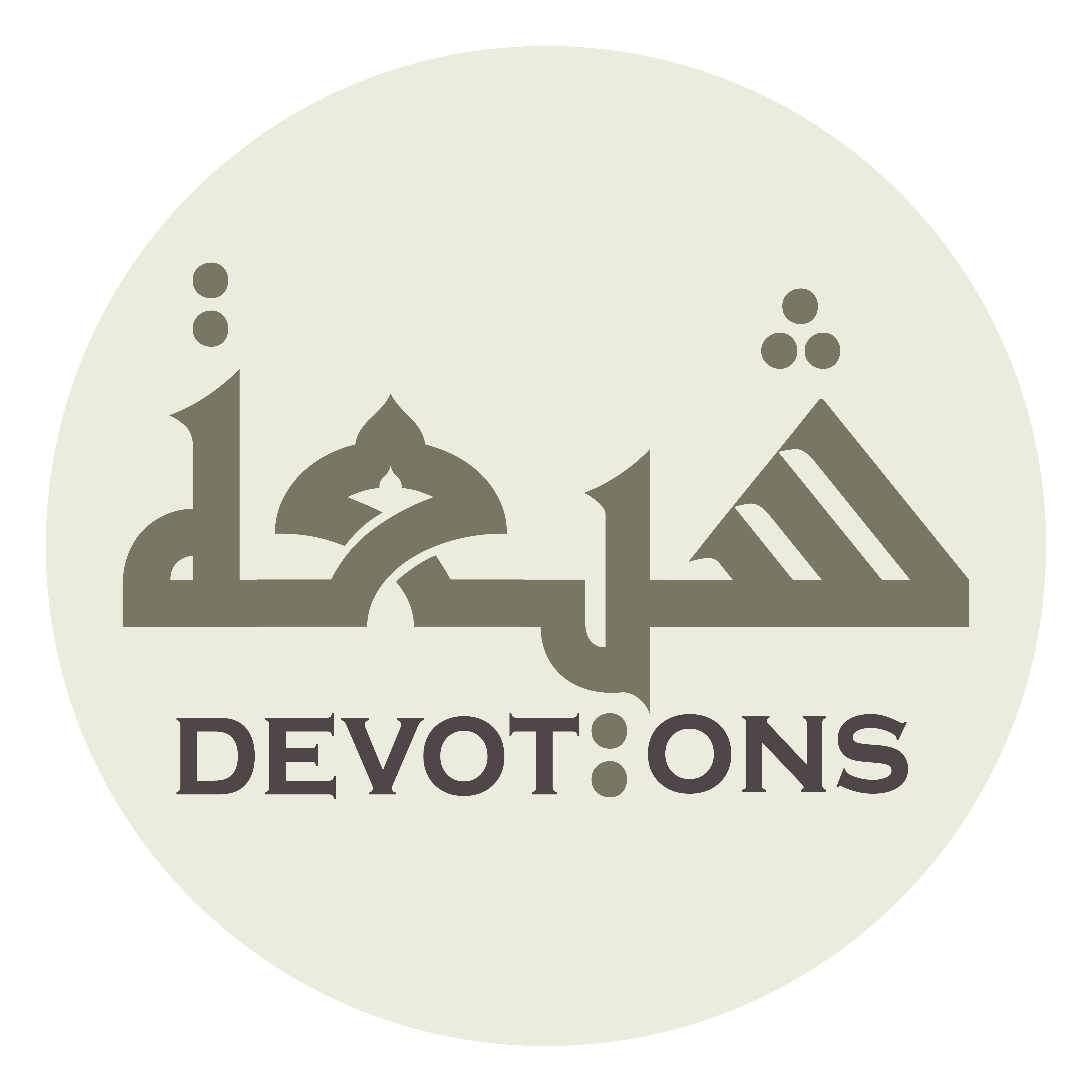 اَلغَوْثَ، اَلغَوْثَ

al ghawth, al ghawth

Praise be to You, there is no god but You,
Dua Jawshan Kabeer
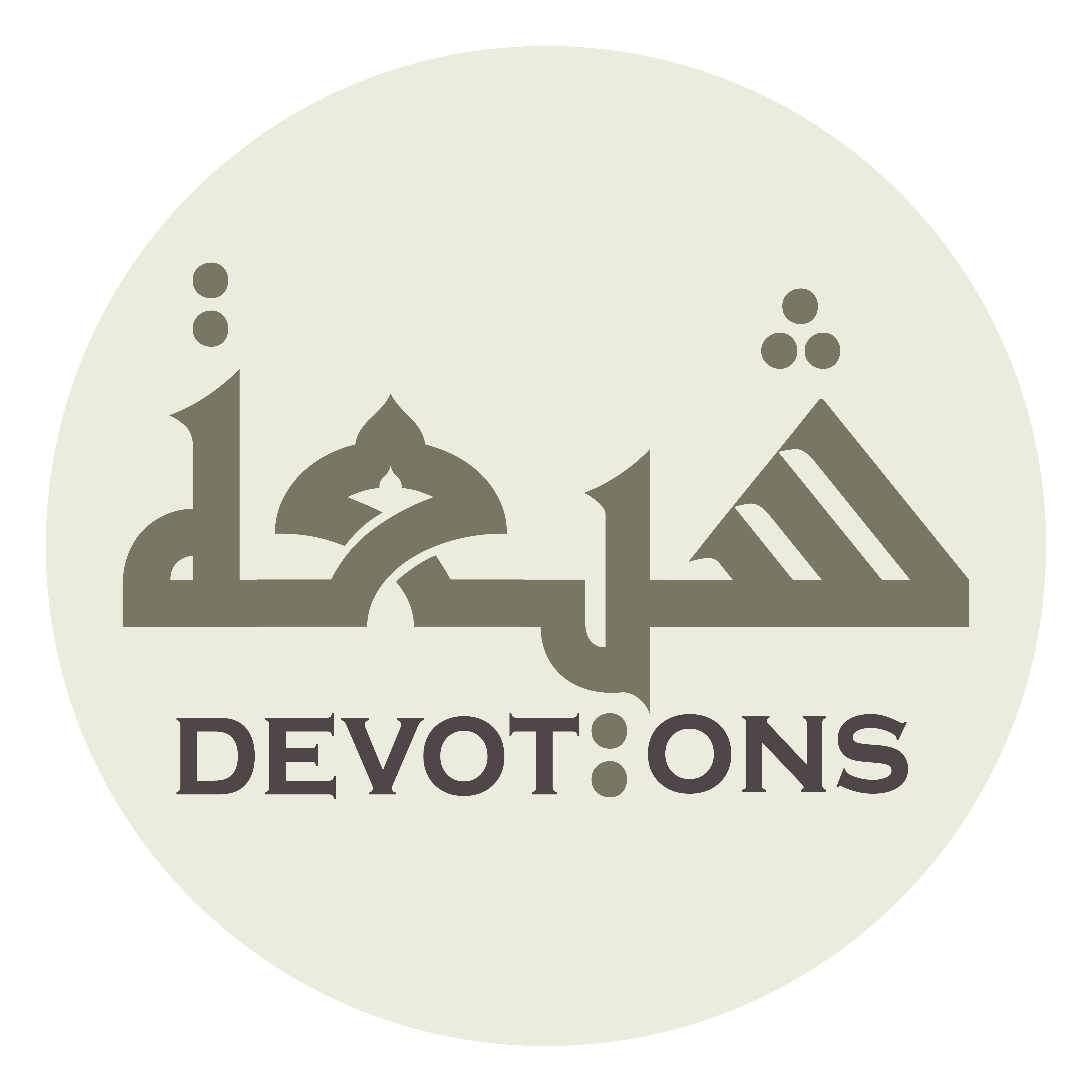 خَلِّصْنَا مِنَ النَّارِ يَا رَبِّ

khalliṣnā minan nāri yā rabb

[I beseech you for] relief, relief
Dua Jawshan Kabeer
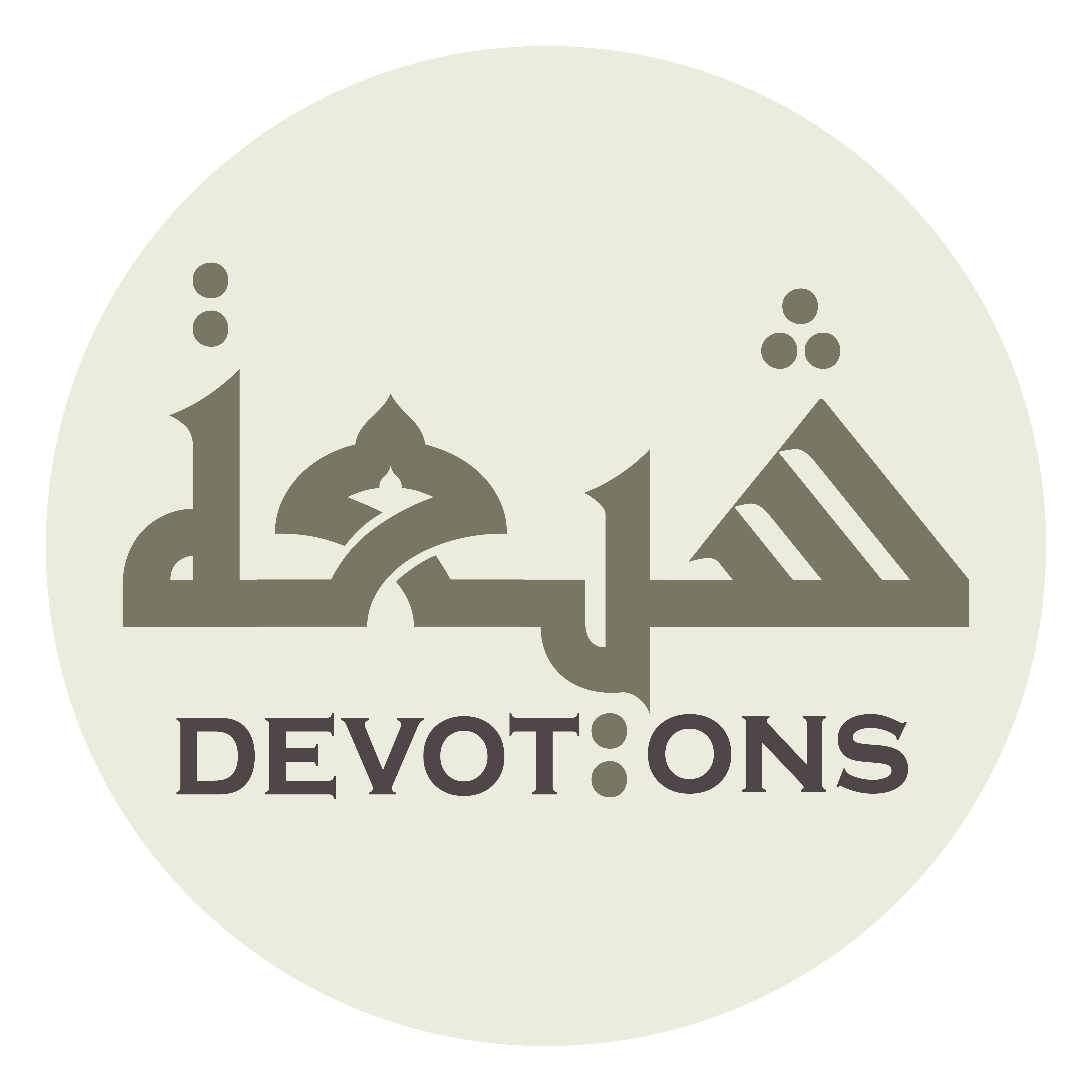 Protect us from the Fire, O Lord.
Dua Jawshan Kabeer
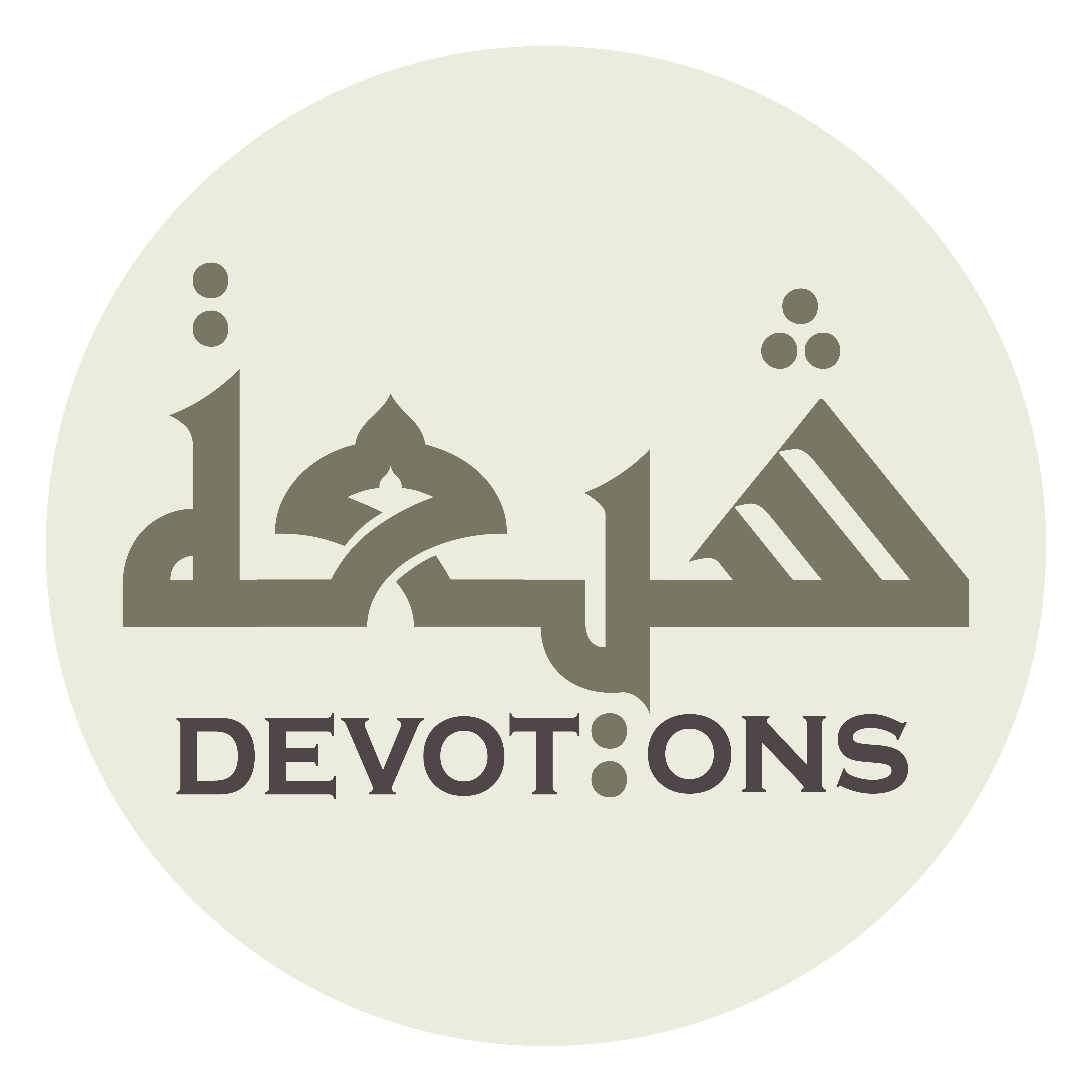 74\100
Dua Jawshan Kabeer
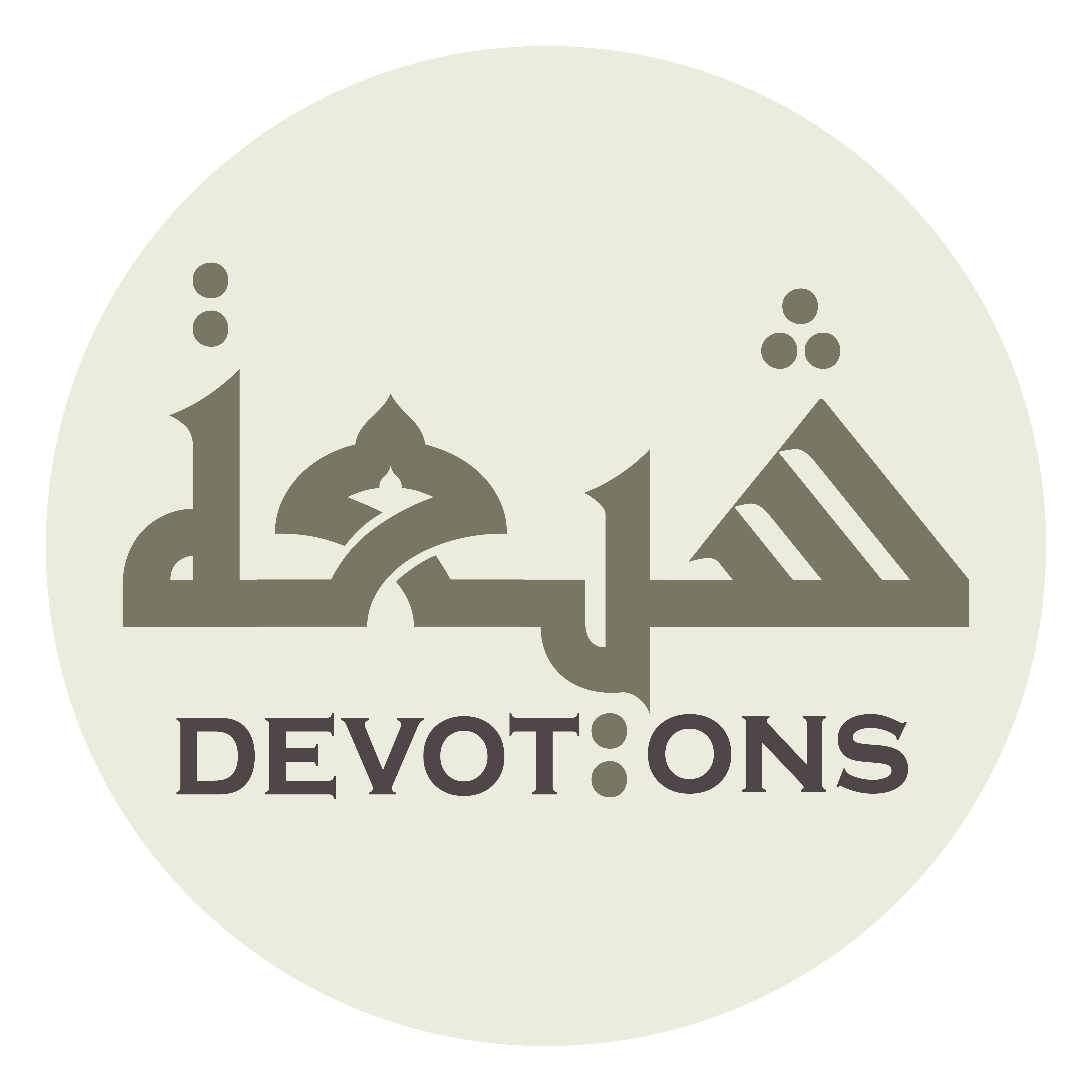 يَا مَنْ هُوَ أَحَدٌ بِلَا ضِدٍّ

yā man huwa aḥadun bilā ḍidd

O HAVE A SON
Dua Jawshan Kabeer
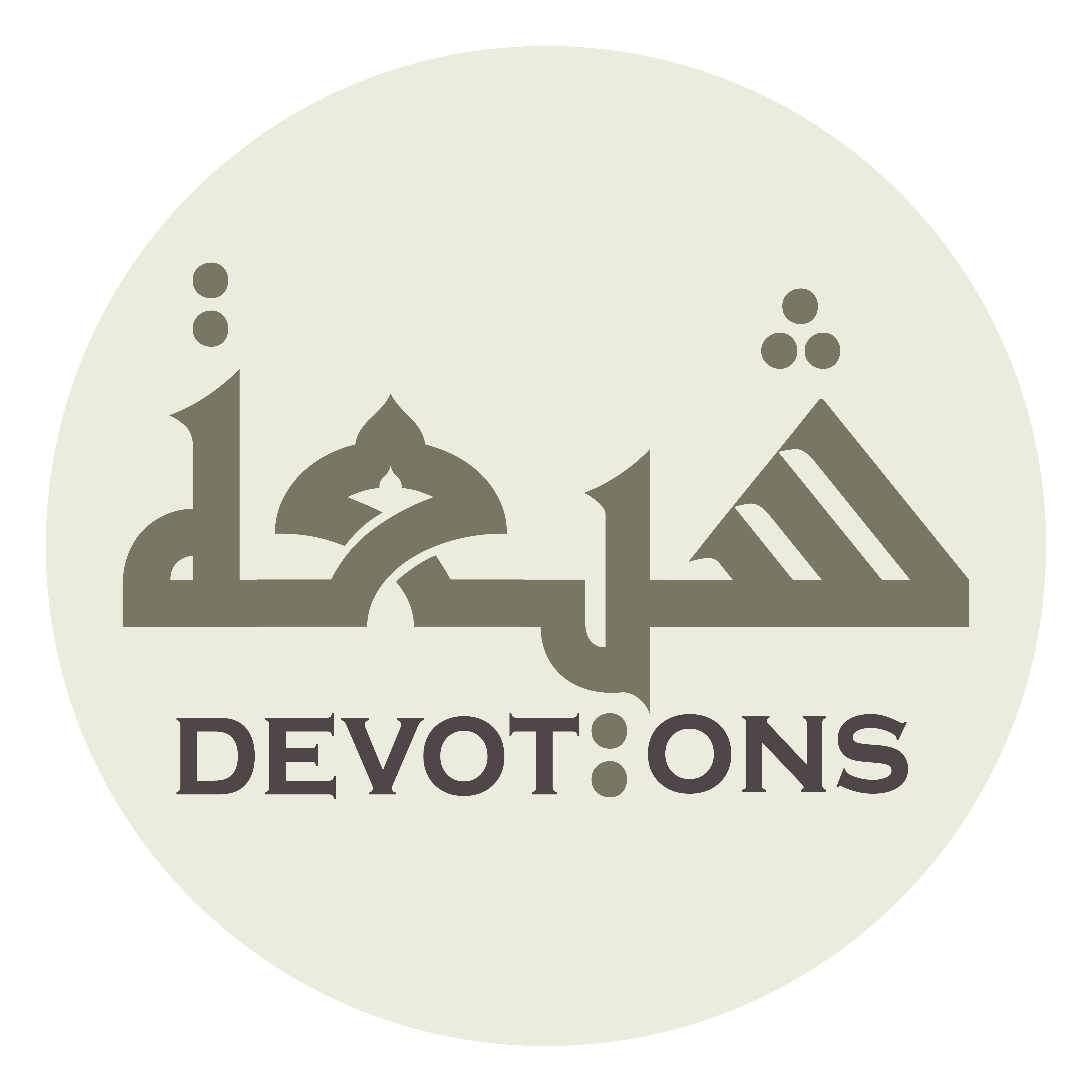 يَا مَنْ هُوَ فَرْدٌ بِلَا نِدٍّ

yā man huwa far-dun bilā nidd

O He, Who is single and without opposite,
Dua Jawshan Kabeer
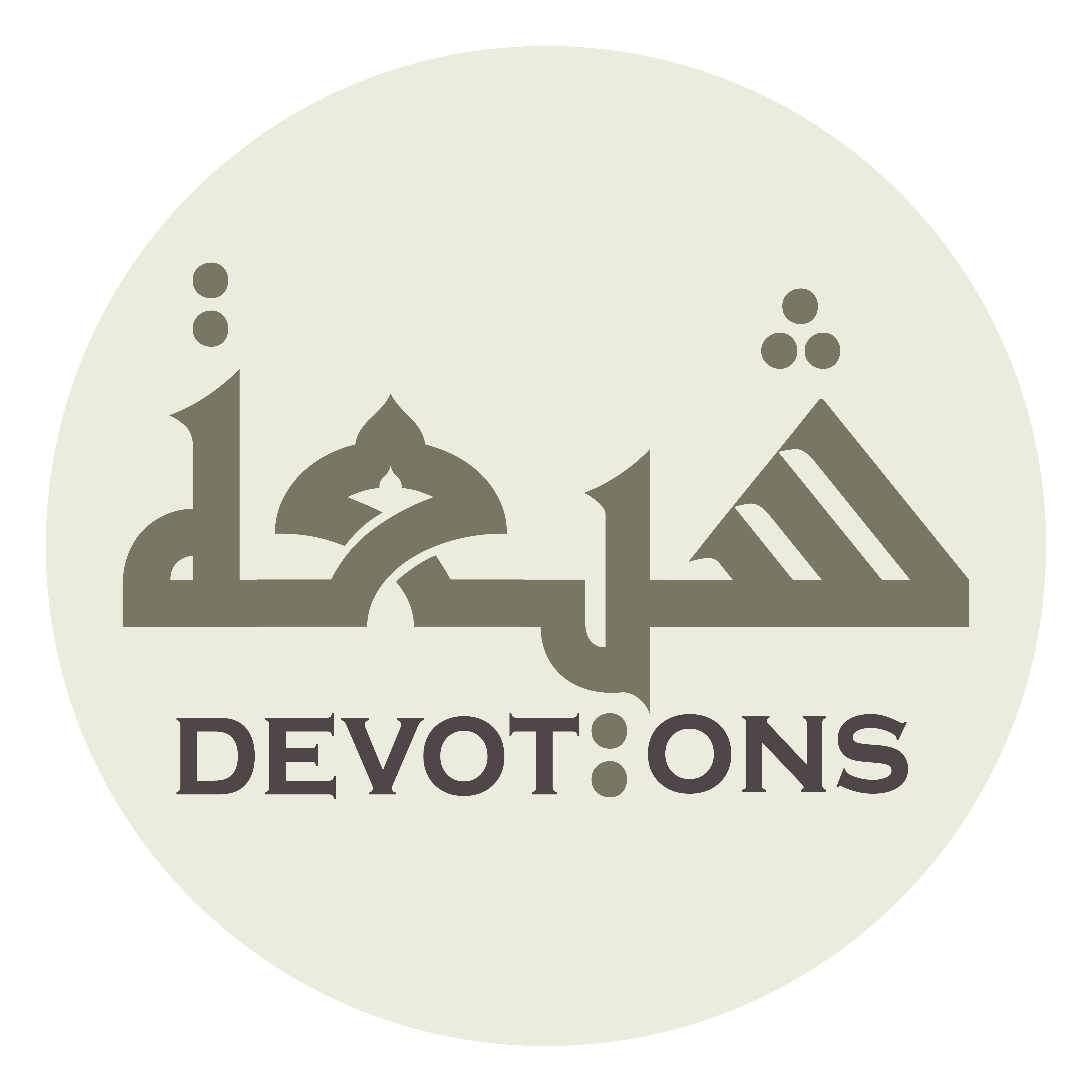 يَا مَنْ هُوَ صَمَدٌ بِلَا عَيْبٍ

yā man huwa ṣamadun bilā `ayb

O He, Who is Unique, O He, Who is Peerless,
Dua Jawshan Kabeer
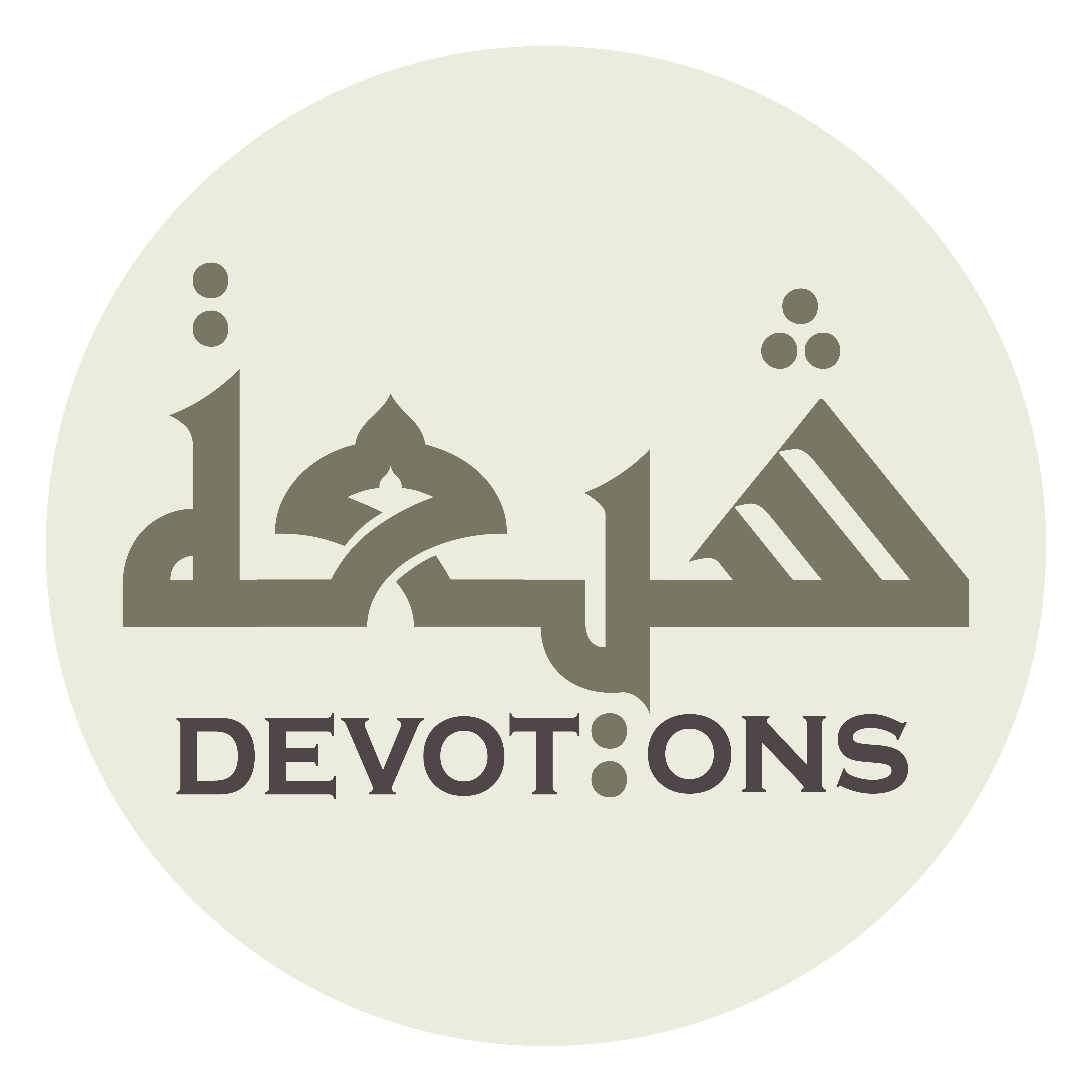 يَا مَنْ هُوَ وِتْرٌ بِلَا كَيْفٍ

yā man huwa witrun bilā kayf

O He, Who is Independent and without any defect,
Dua Jawshan Kabeer
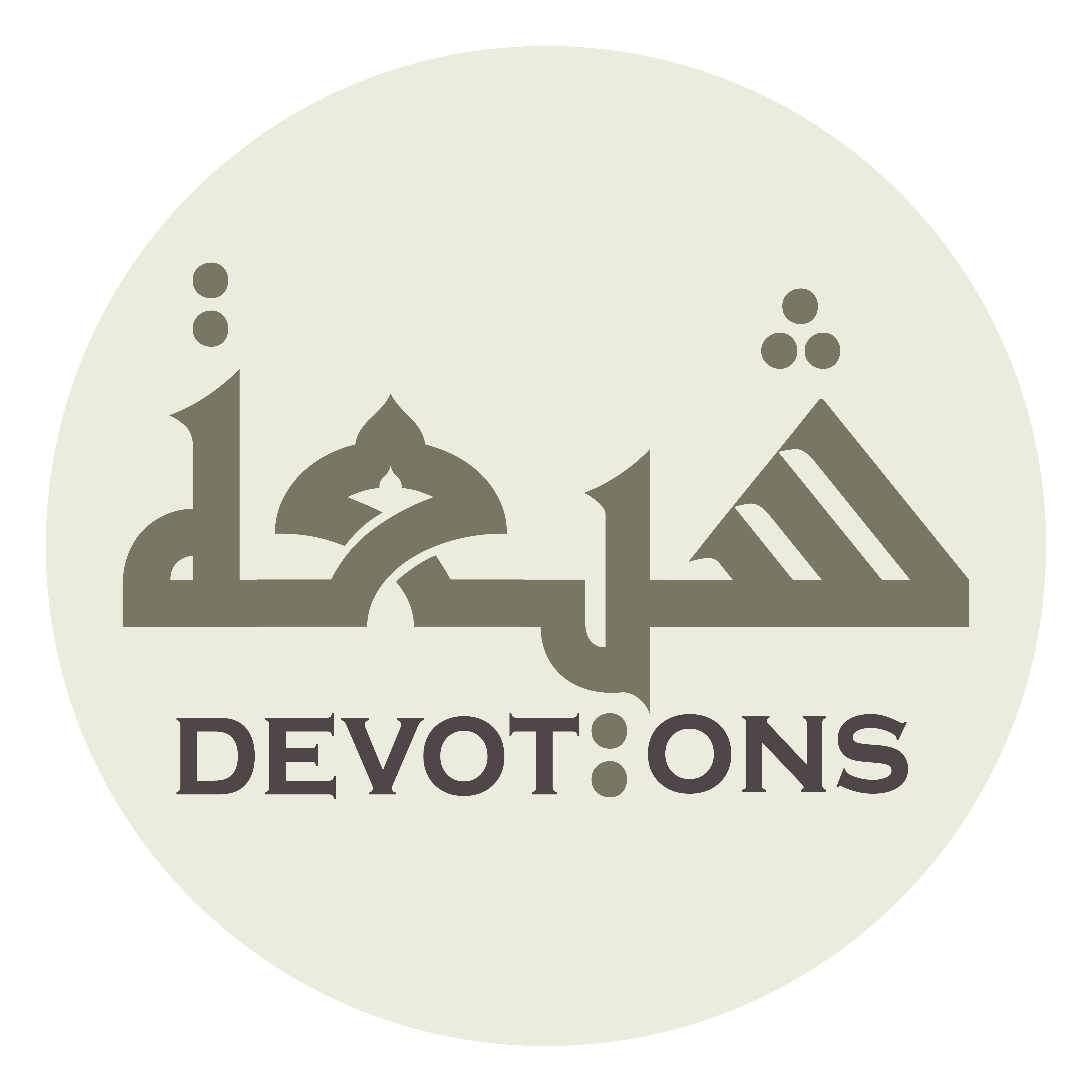 يَا مَنْ هُوَ قَاضٍ بِلَا حَيْفٍ

yā man huwa qāḍin bilā ḥayf

O He, Who is without changing state,
Dua Jawshan Kabeer
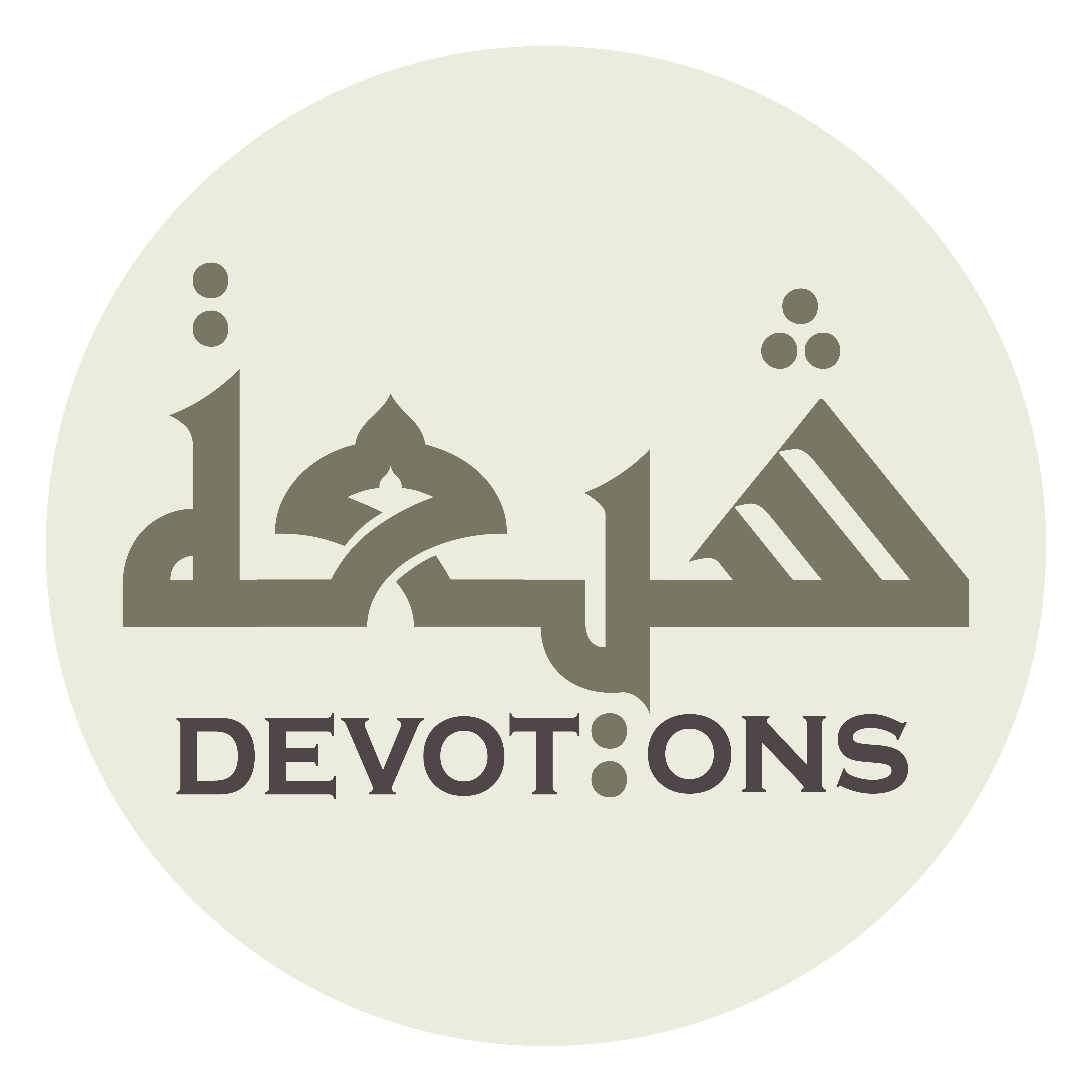 يَا مَنْ هُوَ رَبٌّ بِلَا وَزِيْرٍ

yā man huwa rabbun bilā wazīr

O He, Who judges without injustice,
Dua Jawshan Kabeer
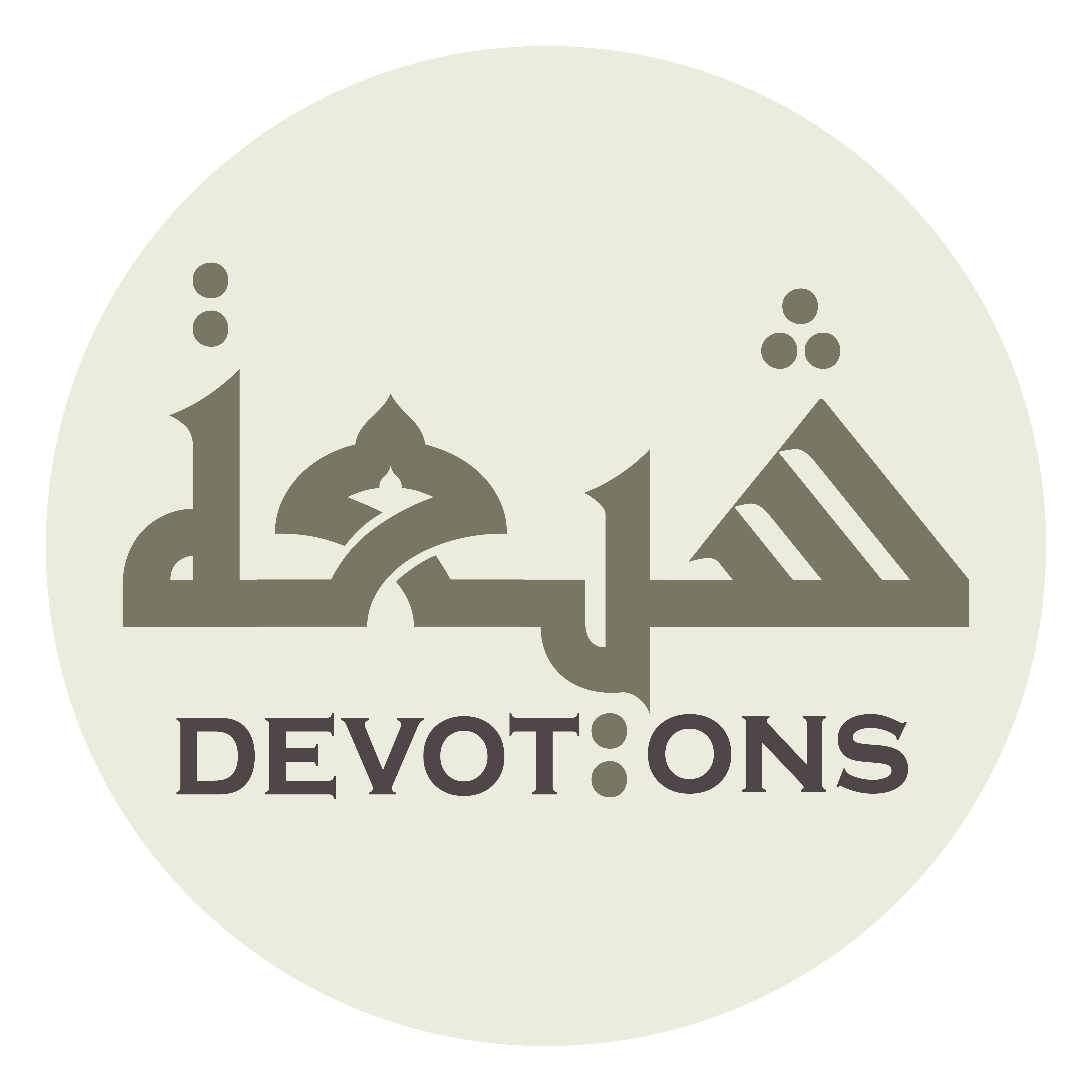 يَا مَنْ هُوَ عَزِيزٌ بِلَا ذُلٍّ

yā man huwa `azīzun bilā dhull

O He, Who is the Lord Cherisher,
Dua Jawshan Kabeer
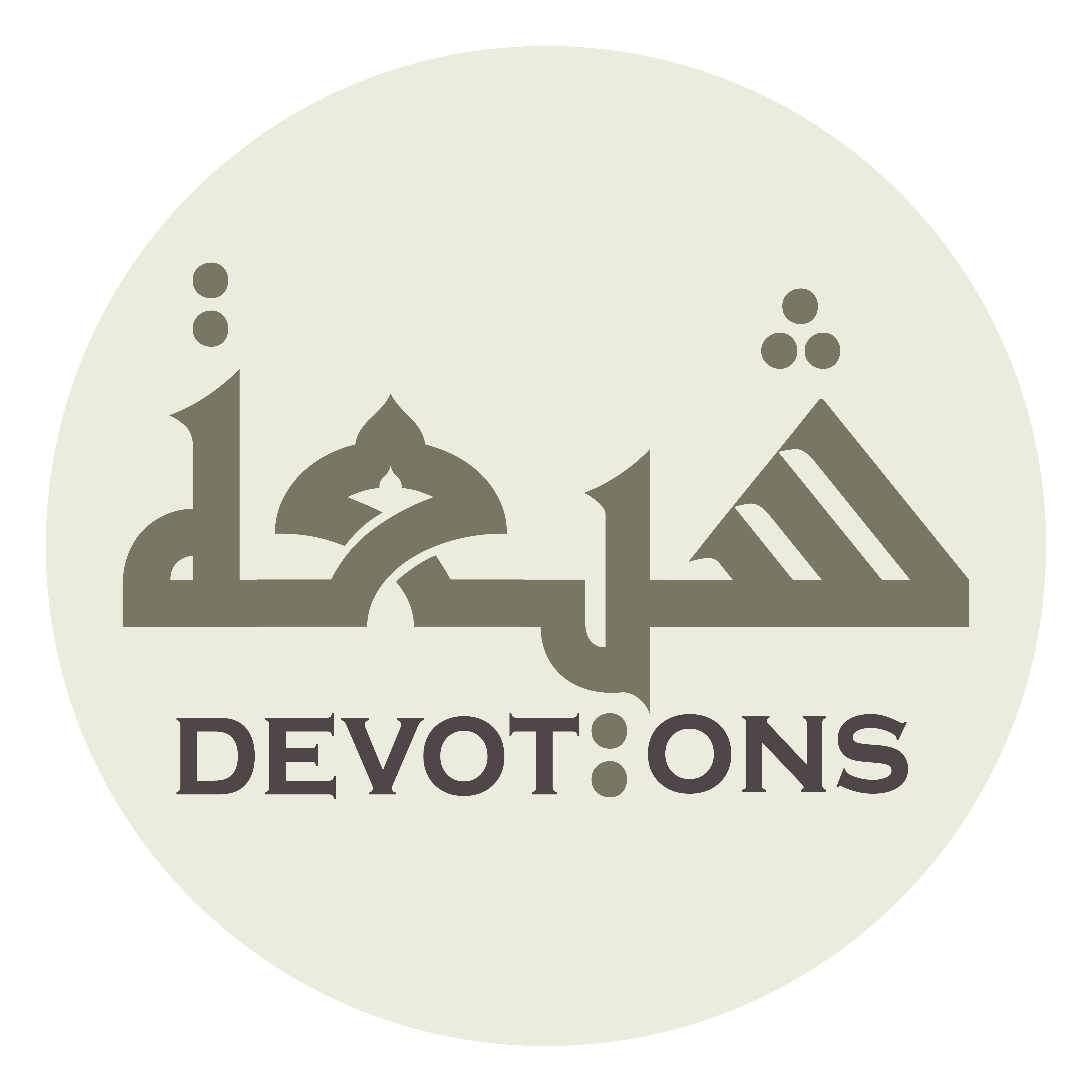 يَا مَنْ هُوَ غَنِيٌّ بِلَا فَقْرٍ

yā man huwa ghaniyyun bilā faqr

O He, Who is Mighty without disgrace,
Dua Jawshan Kabeer
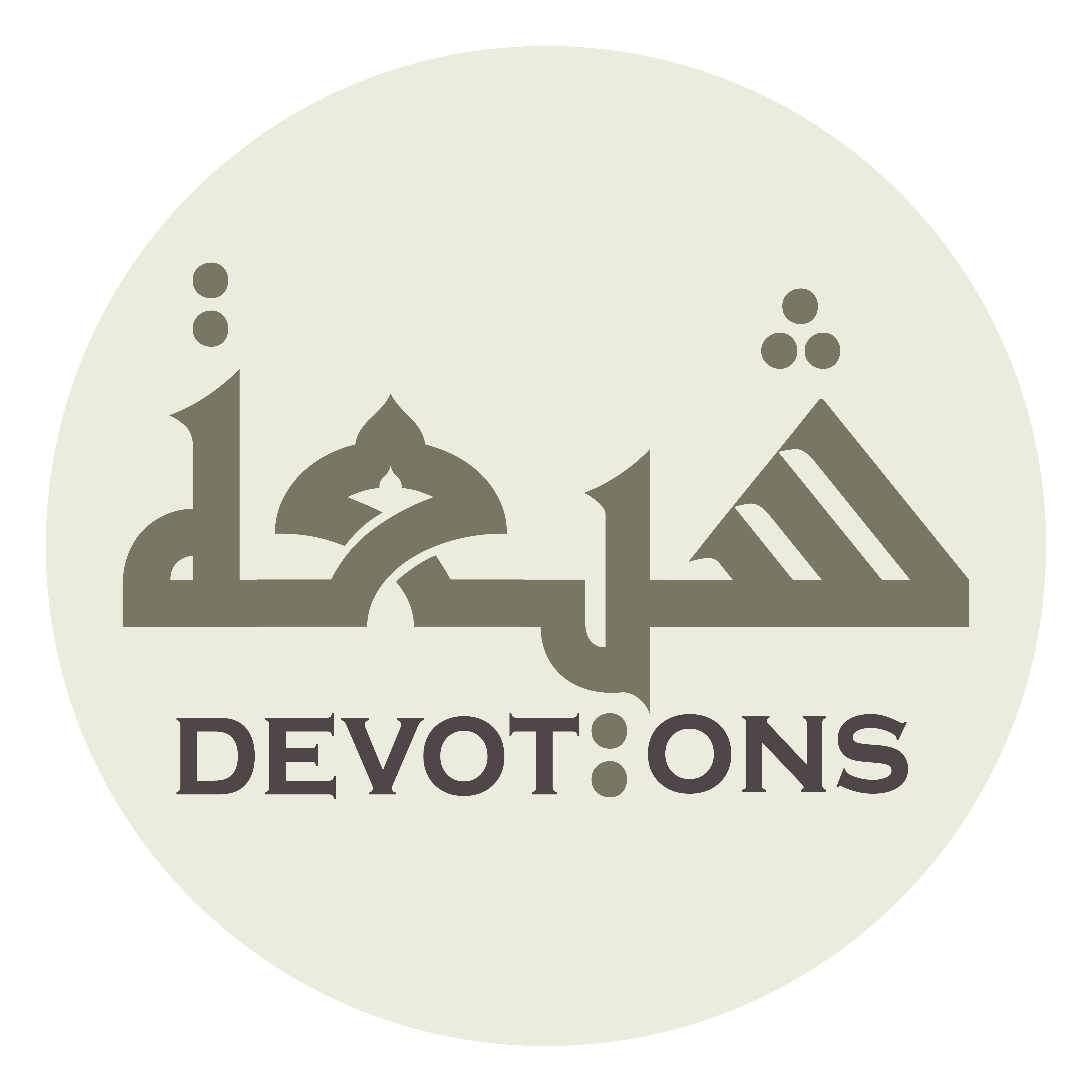 يَا مَنْ هُوَ مَلِكٌ بِلَا عَزْلٍ

yā man huwa malikun bilā `azl

O He, Who is Independent without any need,
Dua Jawshan Kabeer
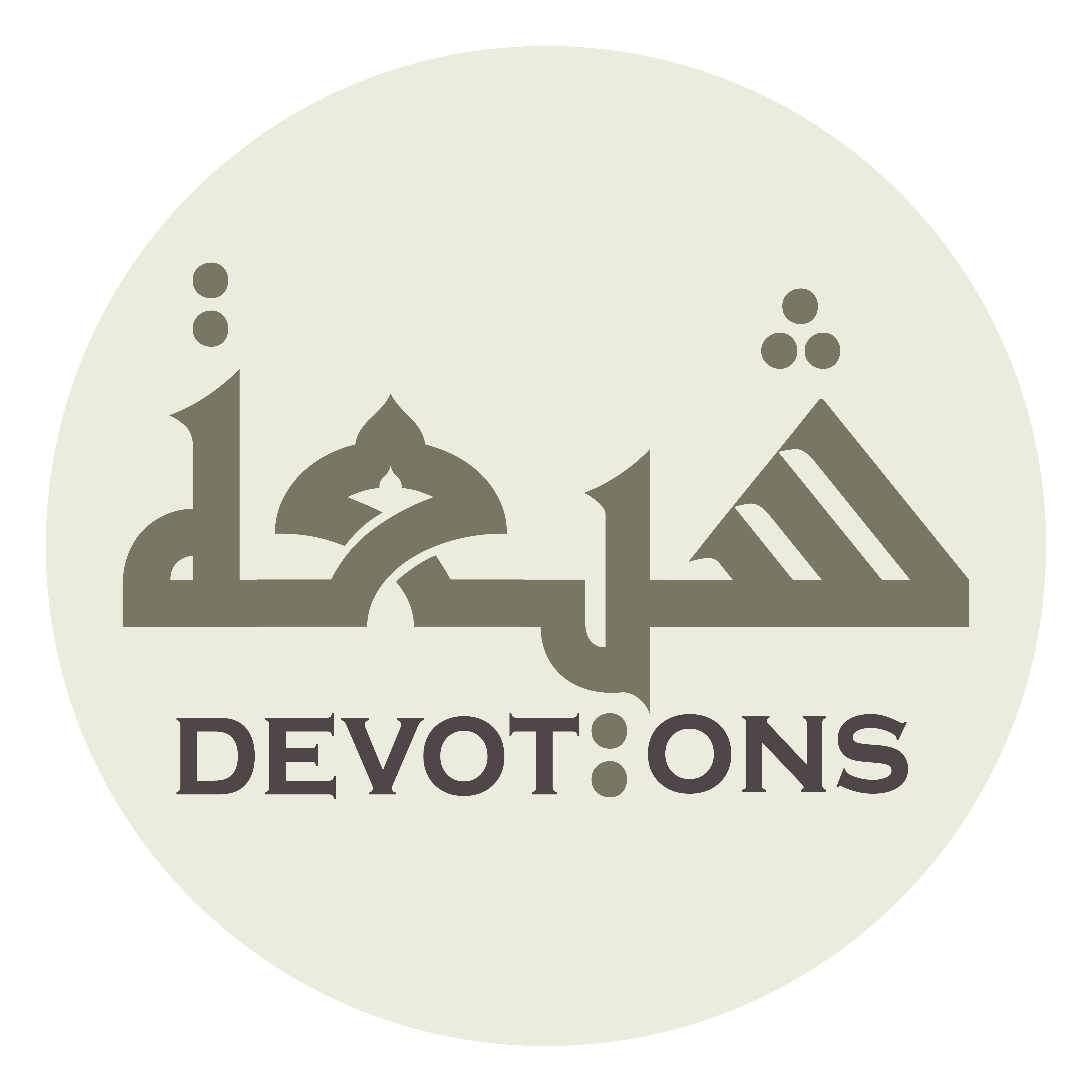 يَا مَنْ هُوَ مَوْصُوفٌ بِلَا شَبِيهٍ

yā man huwa mawṣūfun bilā shabīh

O He, Who is the King without any censure,
Dua Jawshan Kabeer
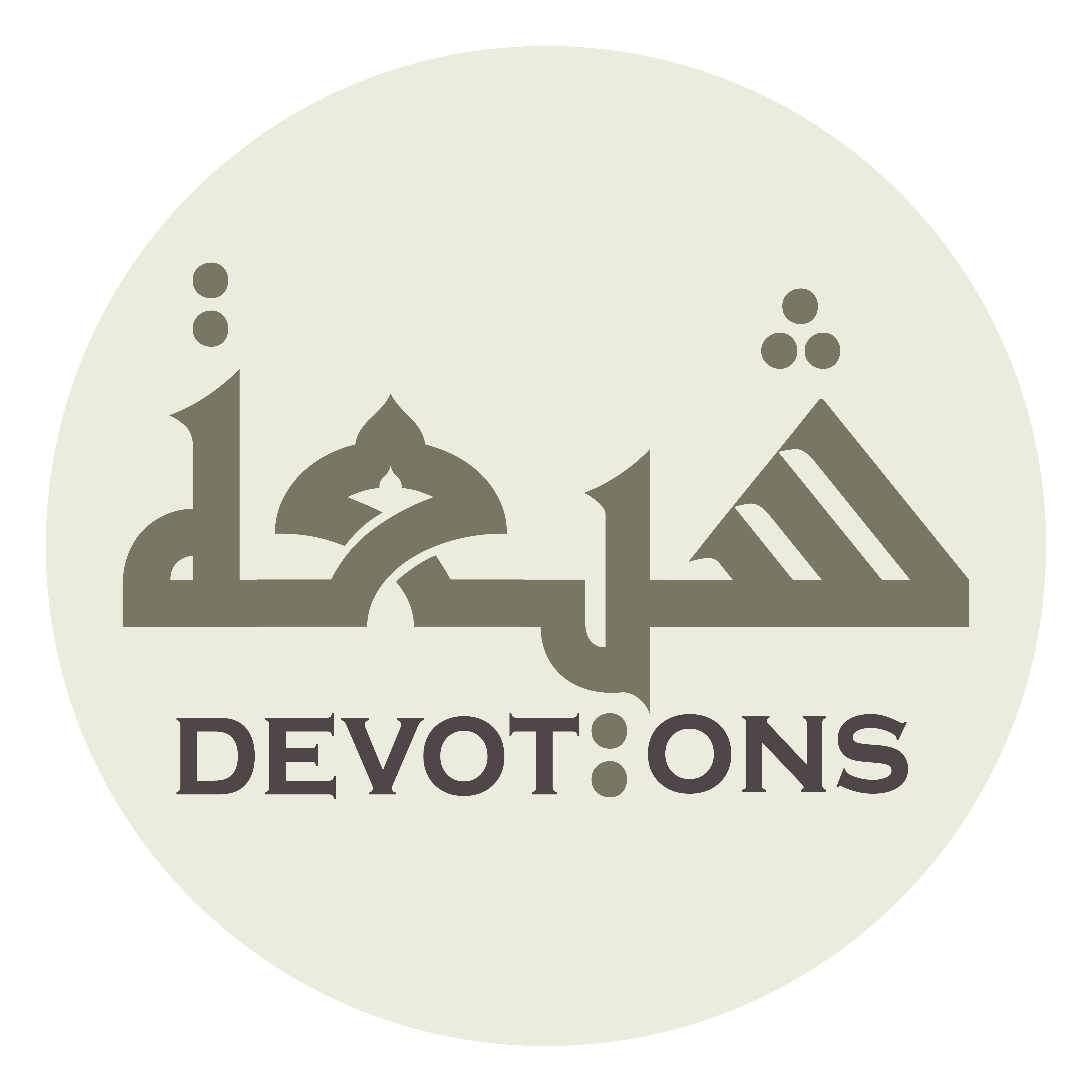 سُبْحَانَكَ يَا لَا إِلٰهَ إِلَّا اَنْتَ

subḥānaka yā lā ilāha illā ant

O He, Whose attributes are matchless.
Dua Jawshan Kabeer
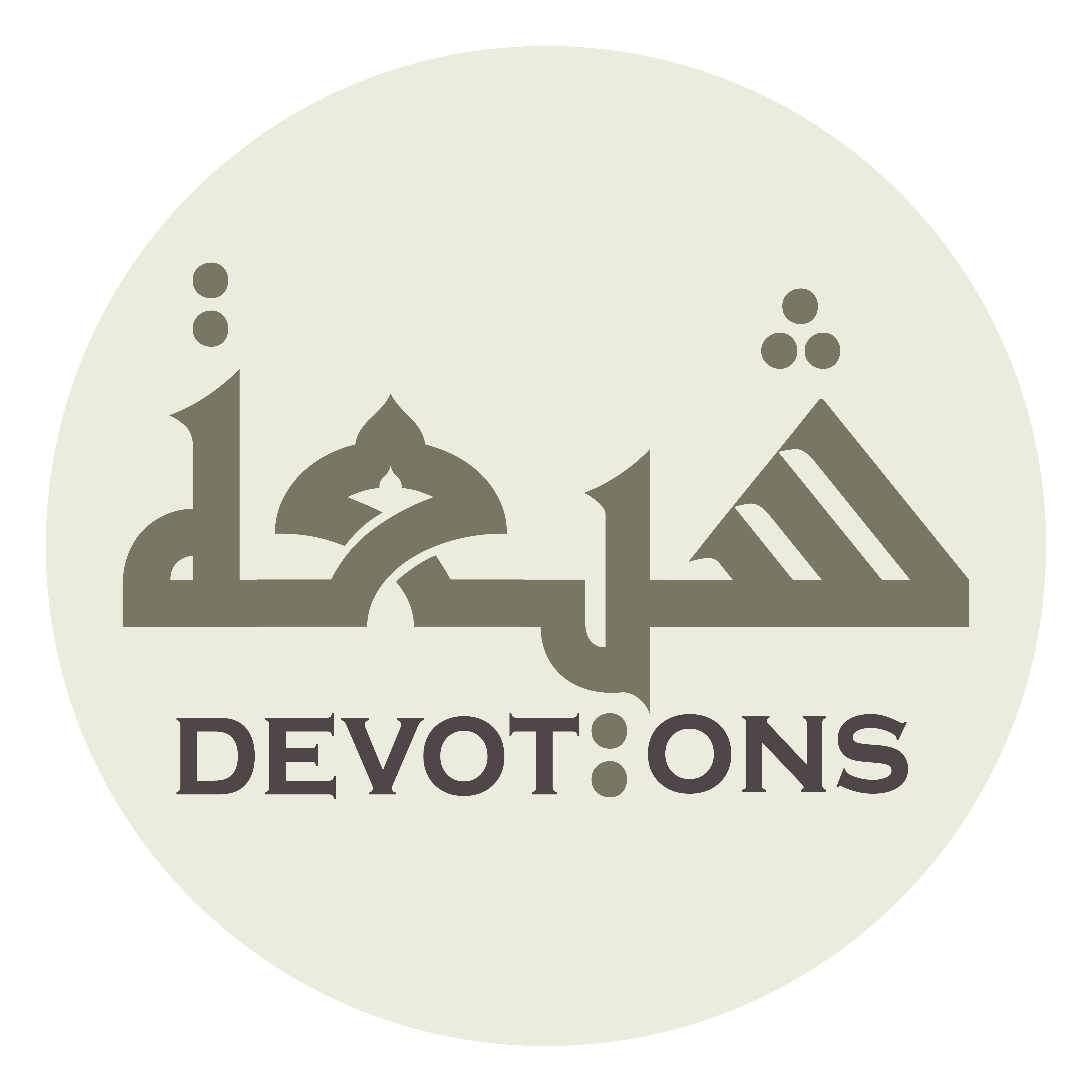 اَلغَوْثَ، اَلغَوْثَ

al ghawth, al ghawth

Praise be to You, there is no god but You,
Dua Jawshan Kabeer
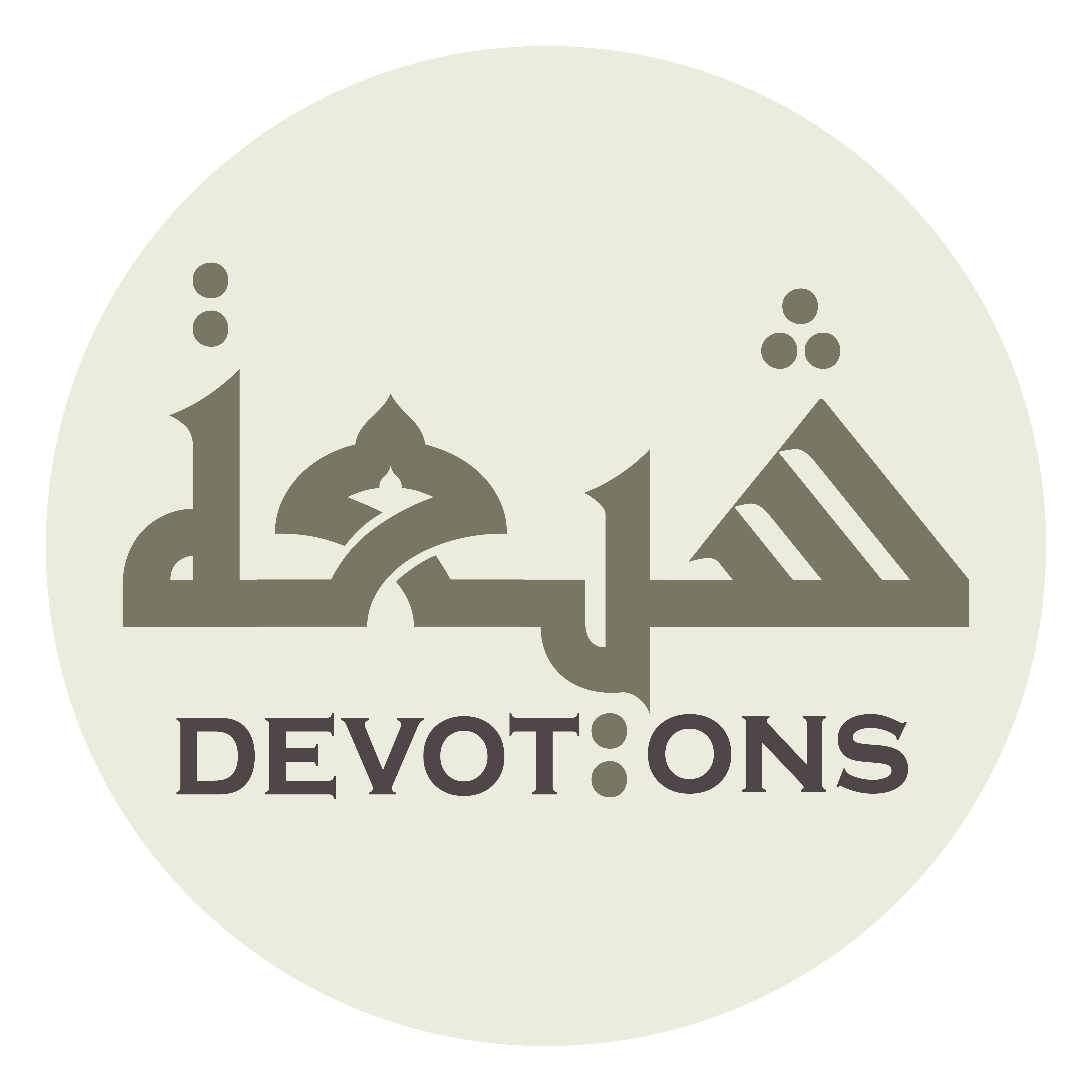 خَلِّصْنَا مِنَ النَّارِ يَا رَبِّ

khalliṣnā minan nāri yā rabb

[I beseech you for] relief, relief
Dua Jawshan Kabeer
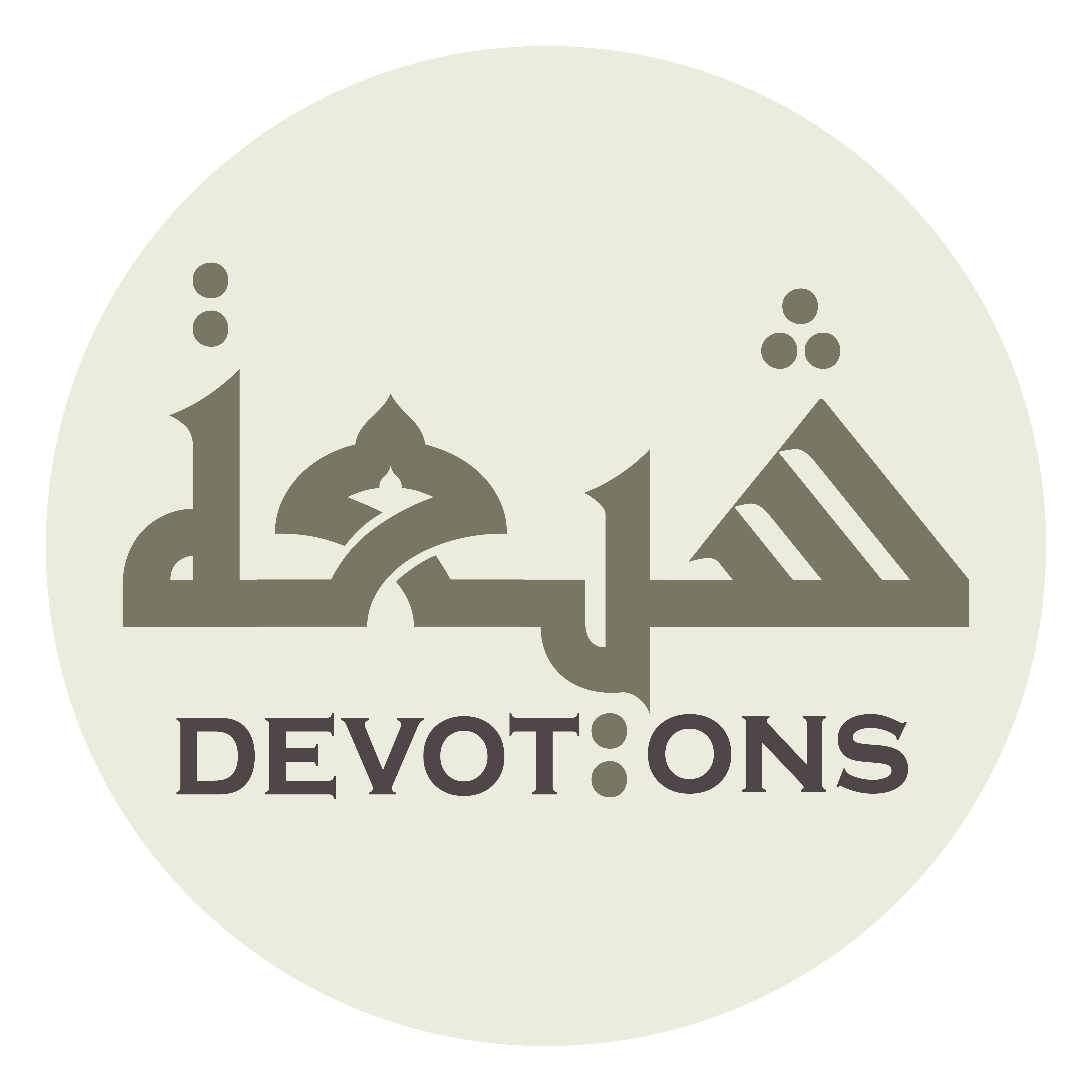 Protect us from the Fire, O Lord.
Dua Jawshan Kabeer
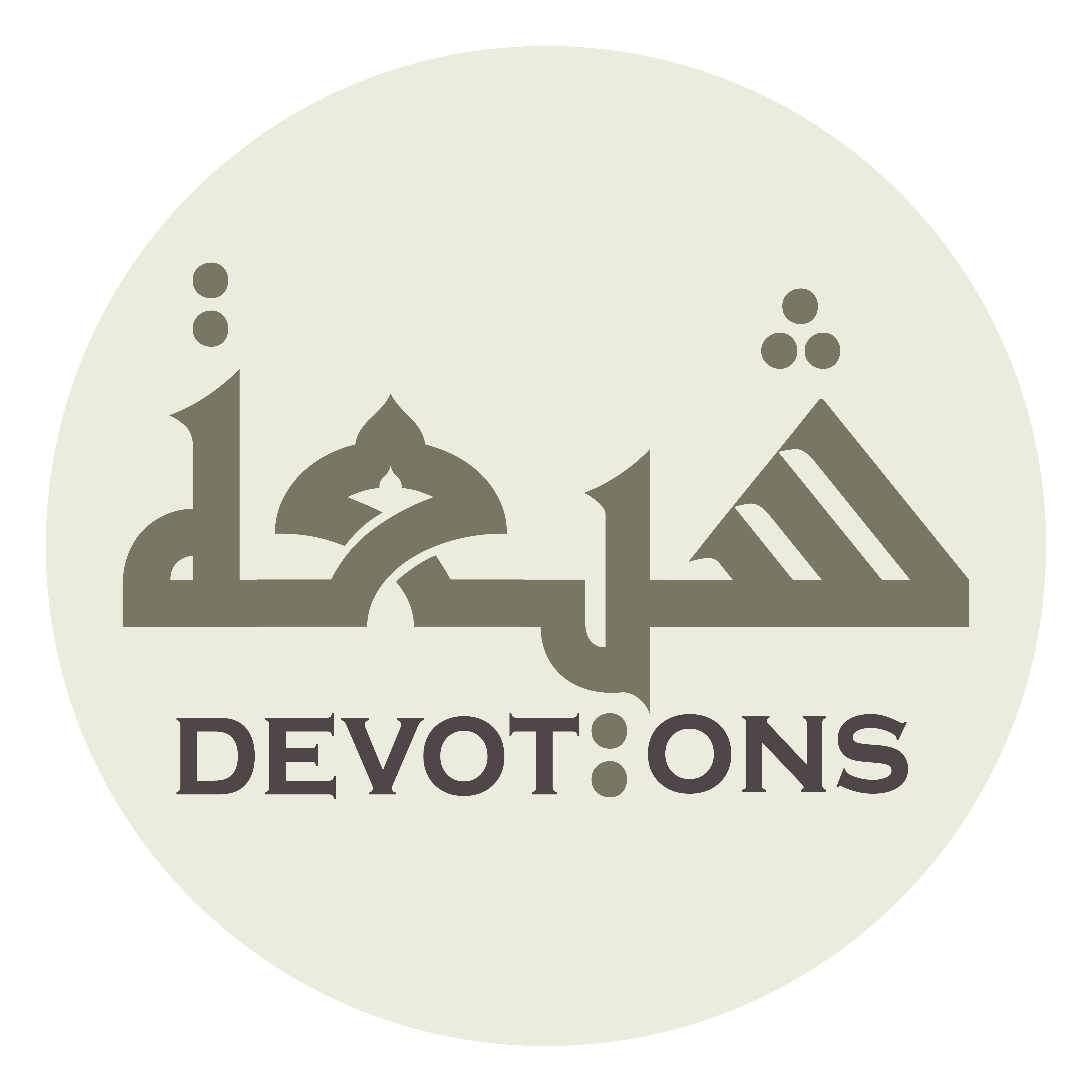 75\100
Dua Jawshan Kabeer
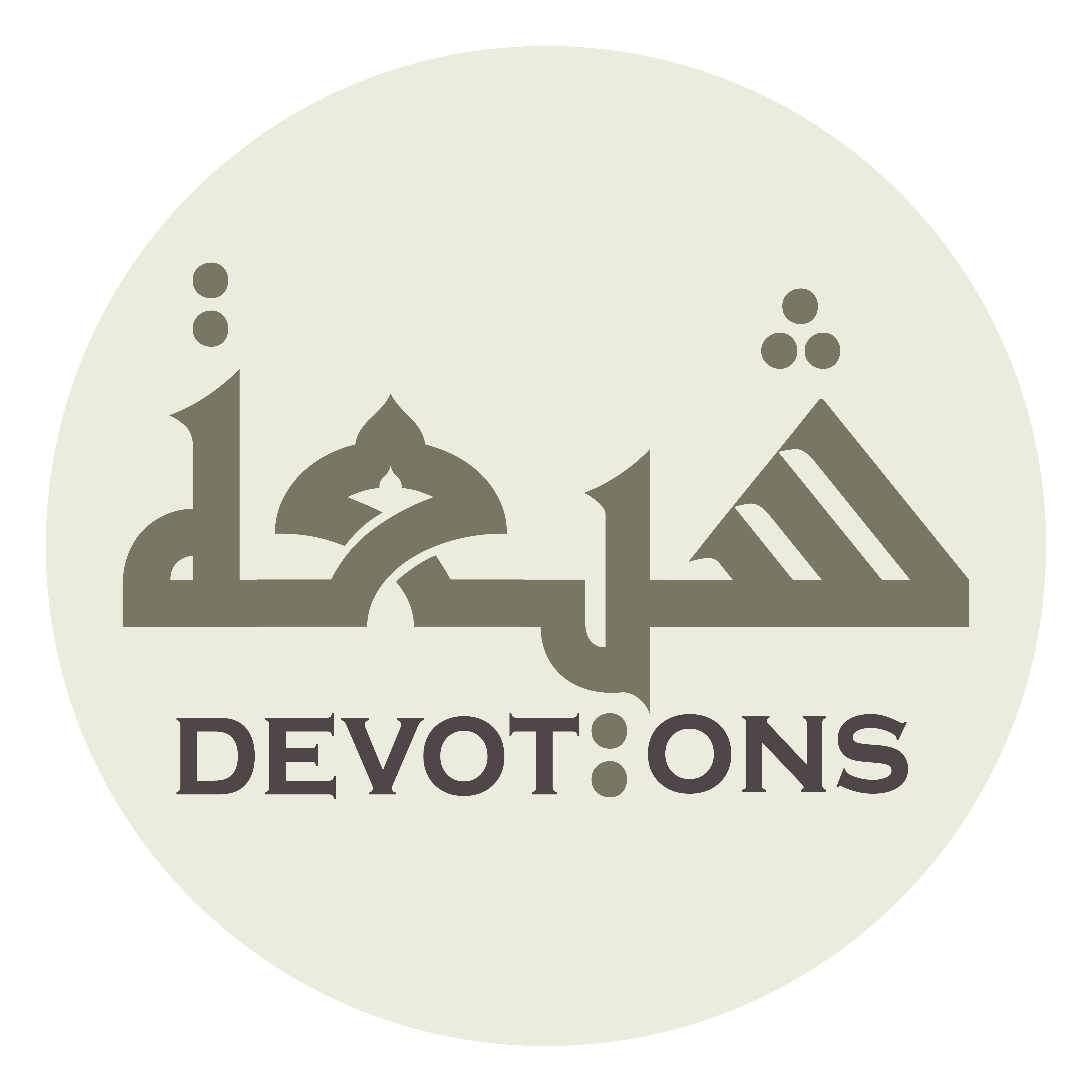 يَا مَنْ ذِكْرُهُ شَرَفٌ لِلذَّاكِرِينَ

yā man dhikruhu sharafun lidhhākirīn

TO GET HIGH POSITION
Dua Jawshan Kabeer
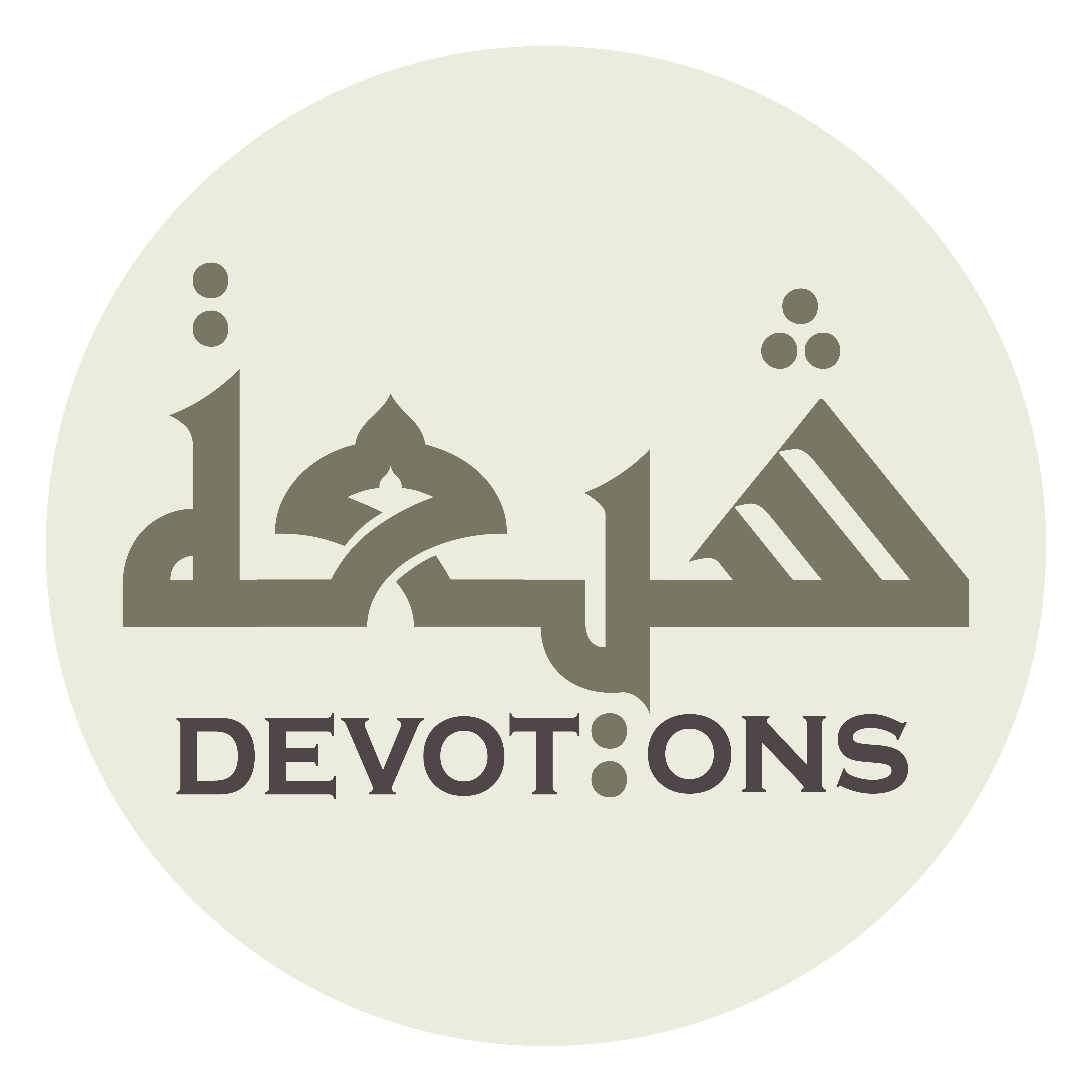 يَا مَنْ شُكْرُهُ فَوْزٌ لِلشَّاكِرِينَ

yā man shukruhu fawzun lishhākirīn

O He, Whose remembrance is an honour for those who remember Him,
Dua Jawshan Kabeer
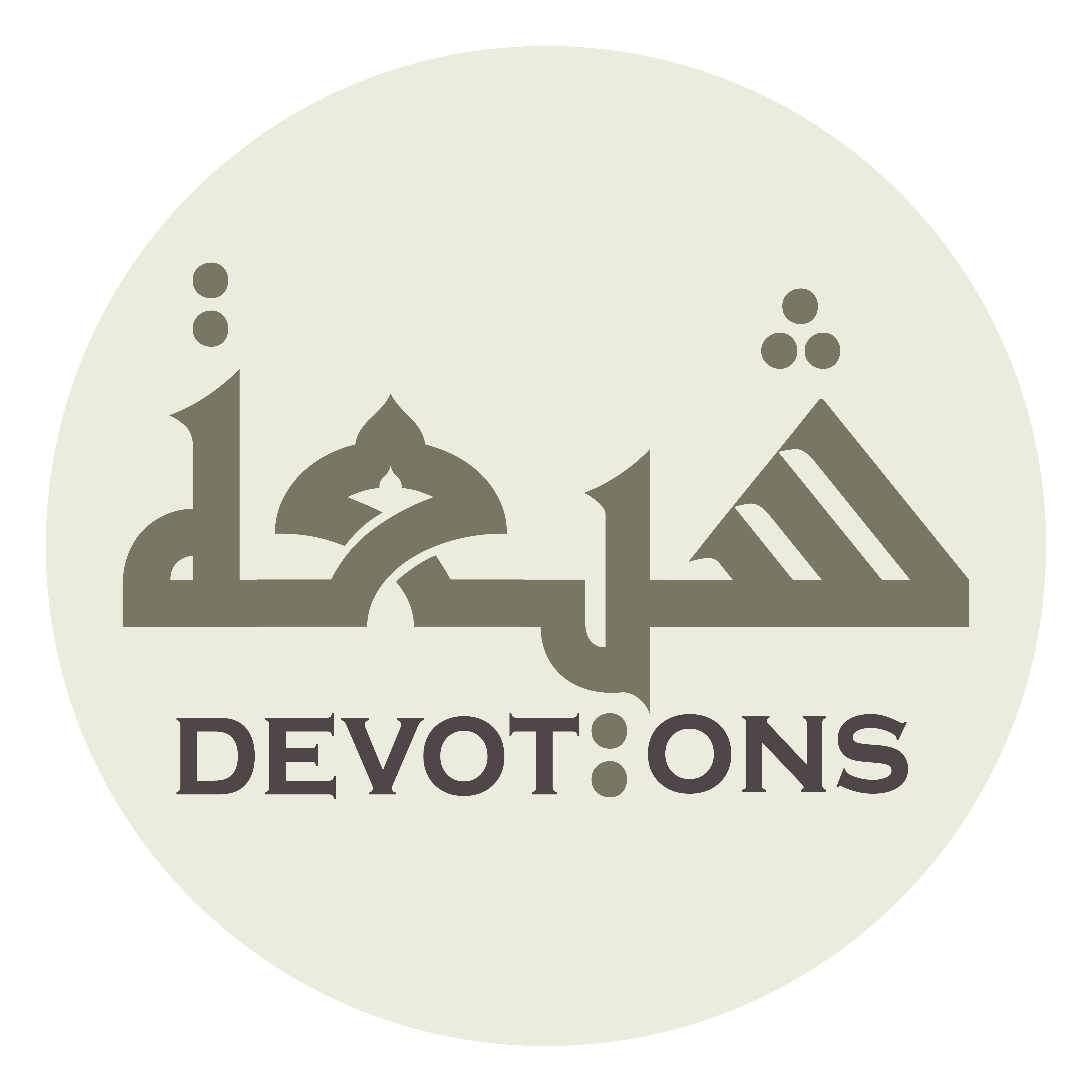 يَا مَنْ حَمْدُهُ عِزٌّ لِلْحَامِدِيْنَ

yā man ḥamduhu `izzun lilḥāmidīn

O He, Whose gratitude is success for the grateful,
Dua Jawshan Kabeer
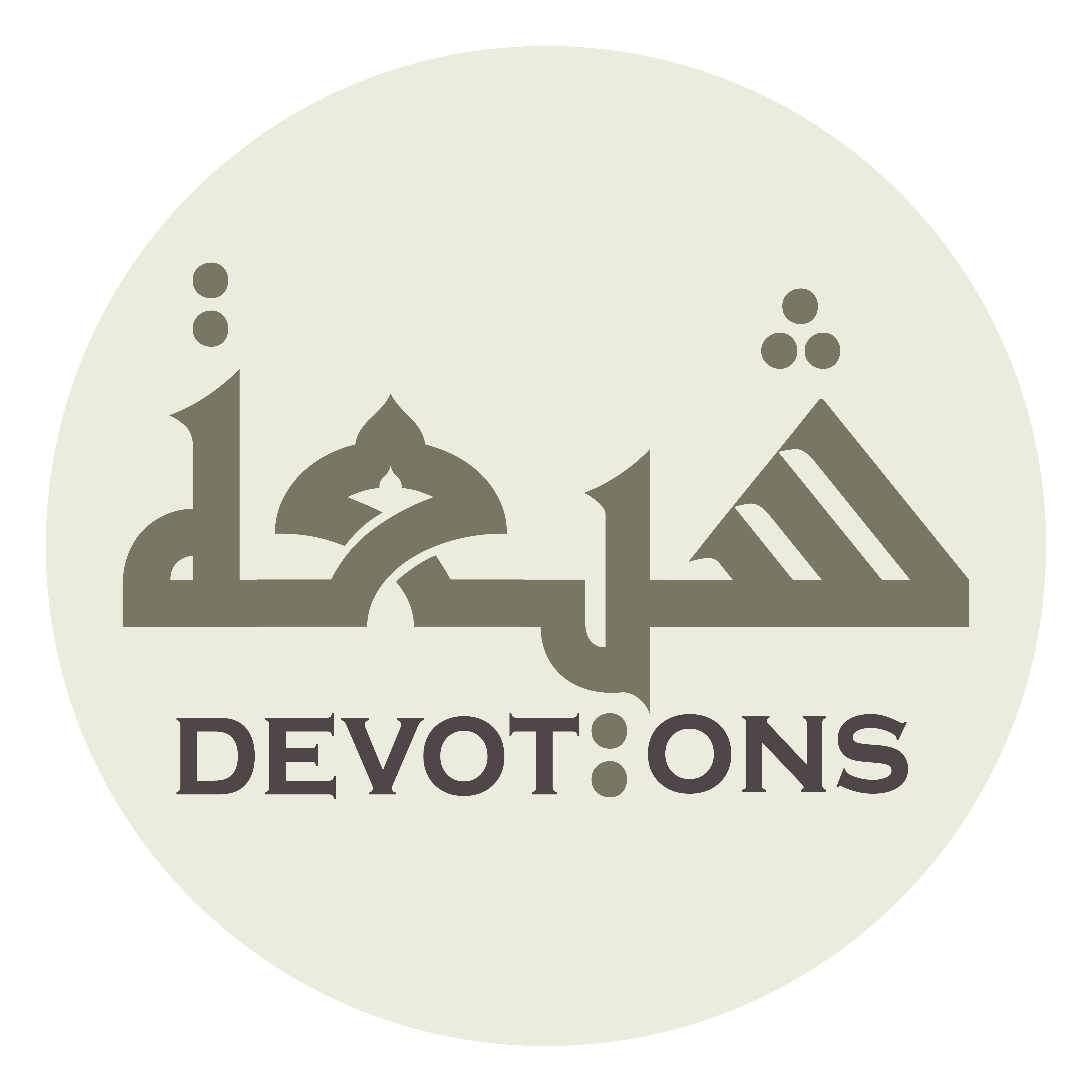 يَا مَنْ طَاعَتُهُ نَجَاةٌ لِلْمُطِيعِينَ

yā man ṭā`atuhu najātun lilmuṭī`īn

O He, Whose praise is the pride of the praiser,
Dua Jawshan Kabeer
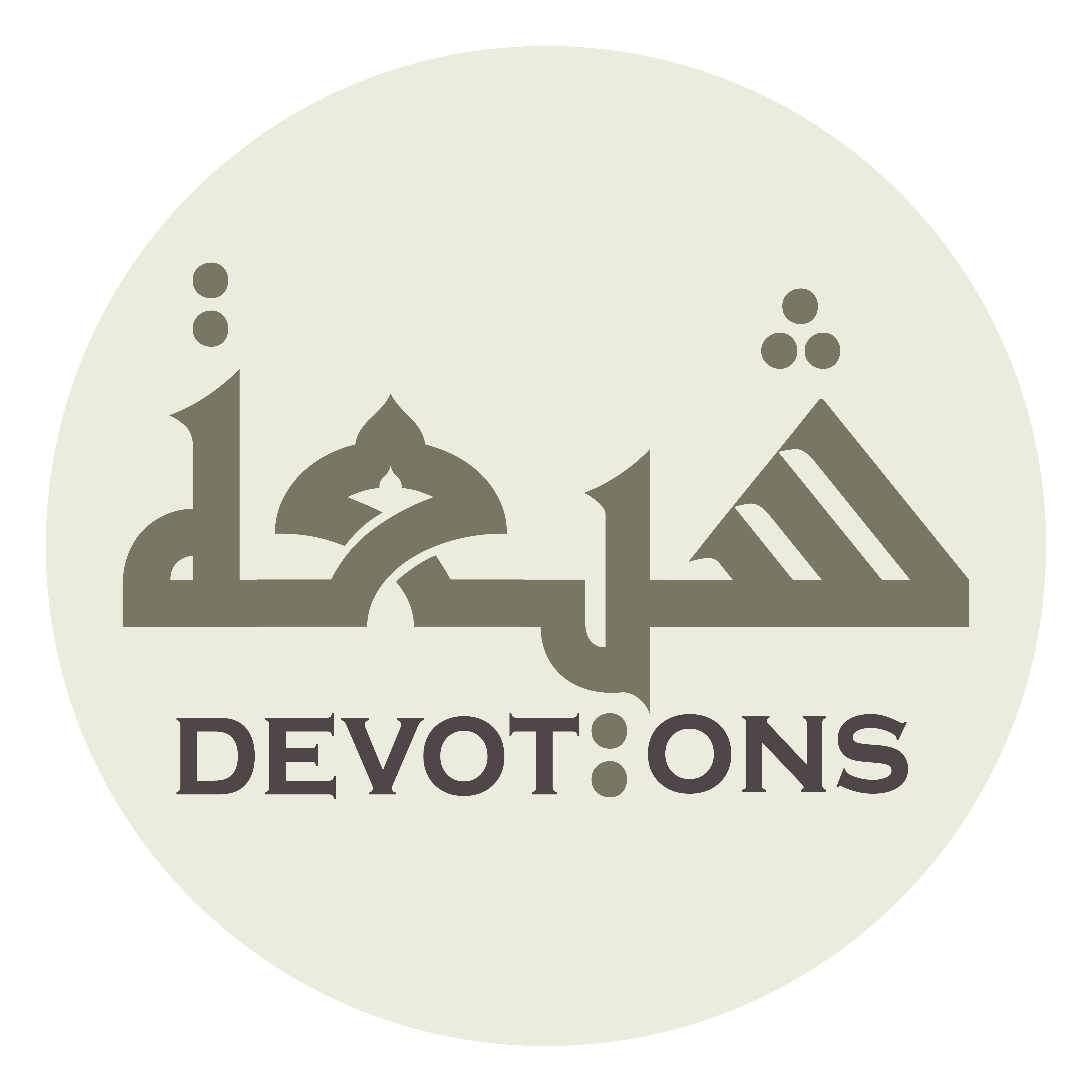 يَا مَنْ بَابُهُ مَفْتُوحٌ لِلطَّالِبِينَ

yā man bābuhu maftūḥun liṭṭālibīn

O He, the obedience to Whom is salvation for the obedient
Dua Jawshan Kabeer
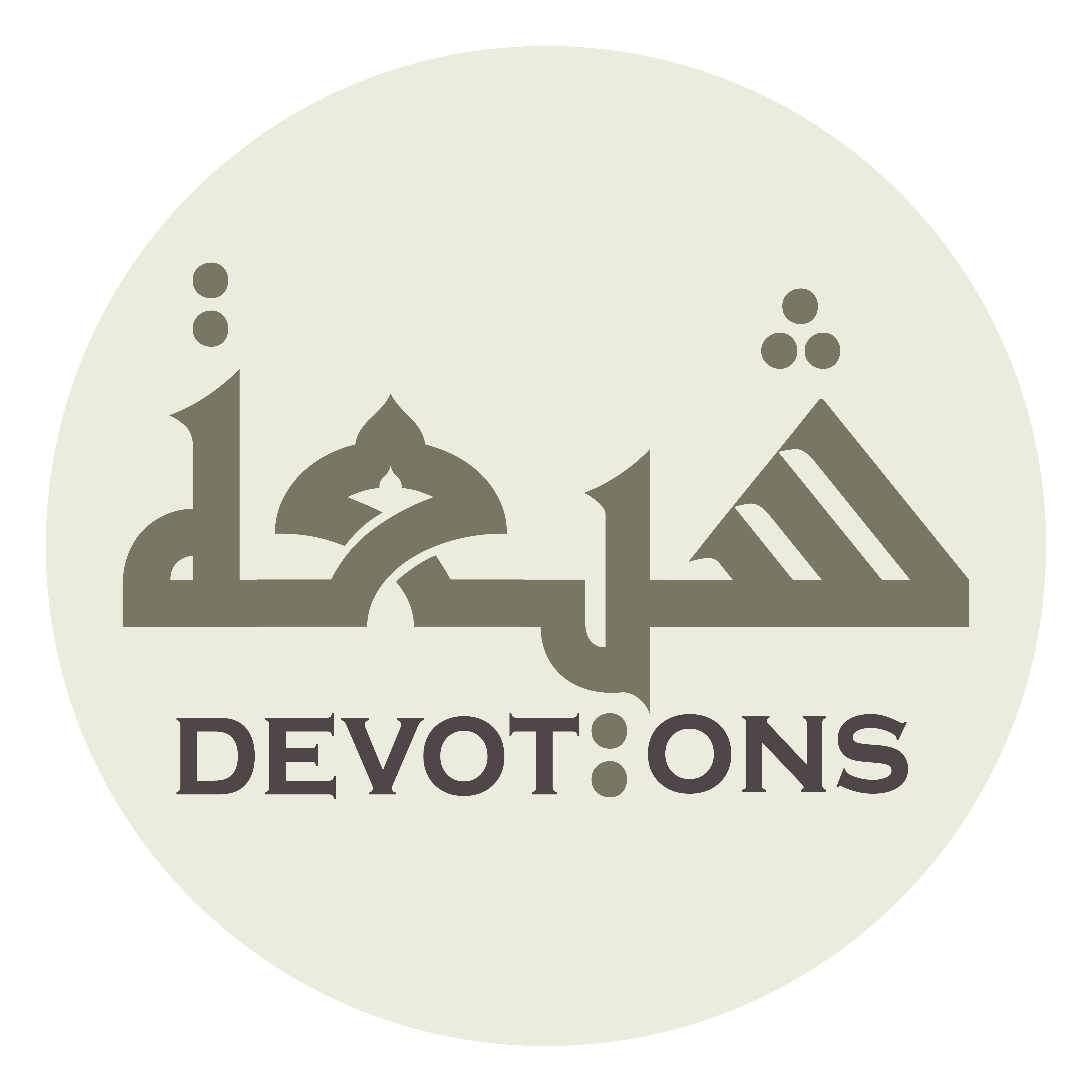 يَا مَنْ سَبِيلُهُ وَاضِحٌ لِلْمُنِيبِينَ

yā man sabīluhu wāḍiḥun lilmunībīn

O He, Whose door is open to the seeker,
Dua Jawshan Kabeer
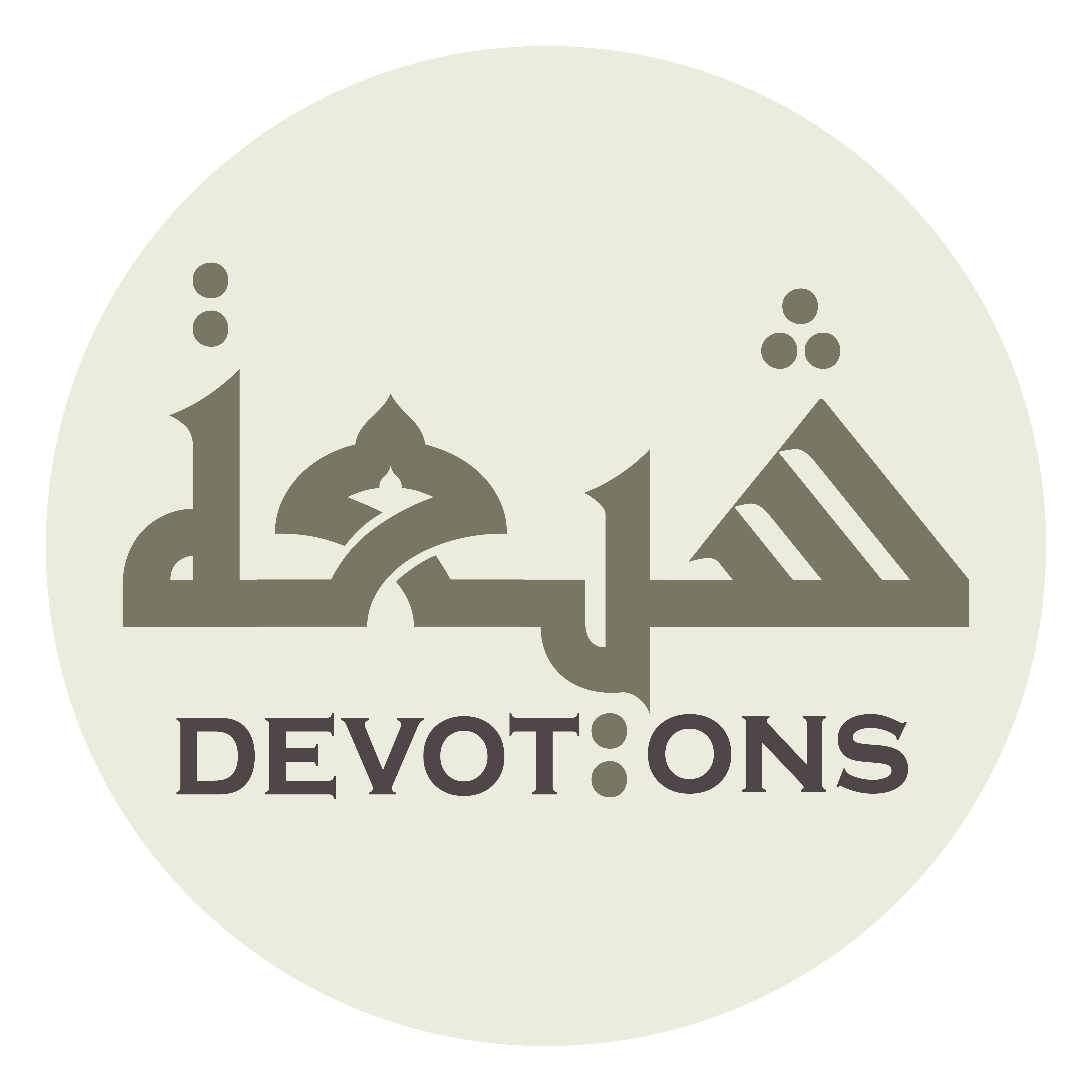 يَا مَنْ آيَاتُهُ بُرْهَانٌ لِلنَّاظِرِينَ

yā man-āyātuhu bur-hānun linnāẓirīn

O He, the path leading to Whom is clear for the repentant,
Dua Jawshan Kabeer
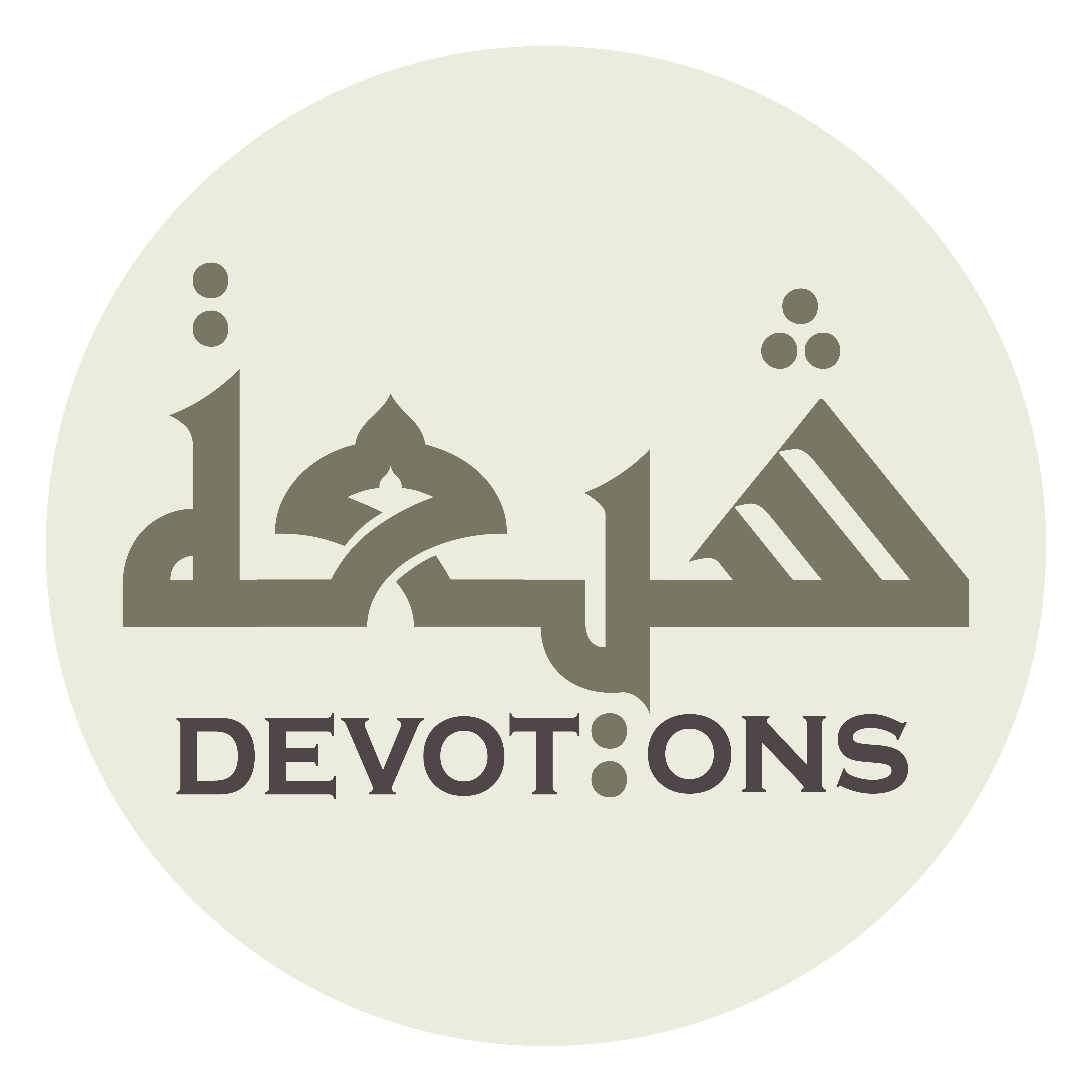 يَا مَنْ كِتَابُهُ تَذْكِرَةٌ لِلْمُتَّقِينَ

yā man kitābuhu tadhkiratun lilmuttaqīn

O He, Whose signs are proofs for the observers,
Dua Jawshan Kabeer
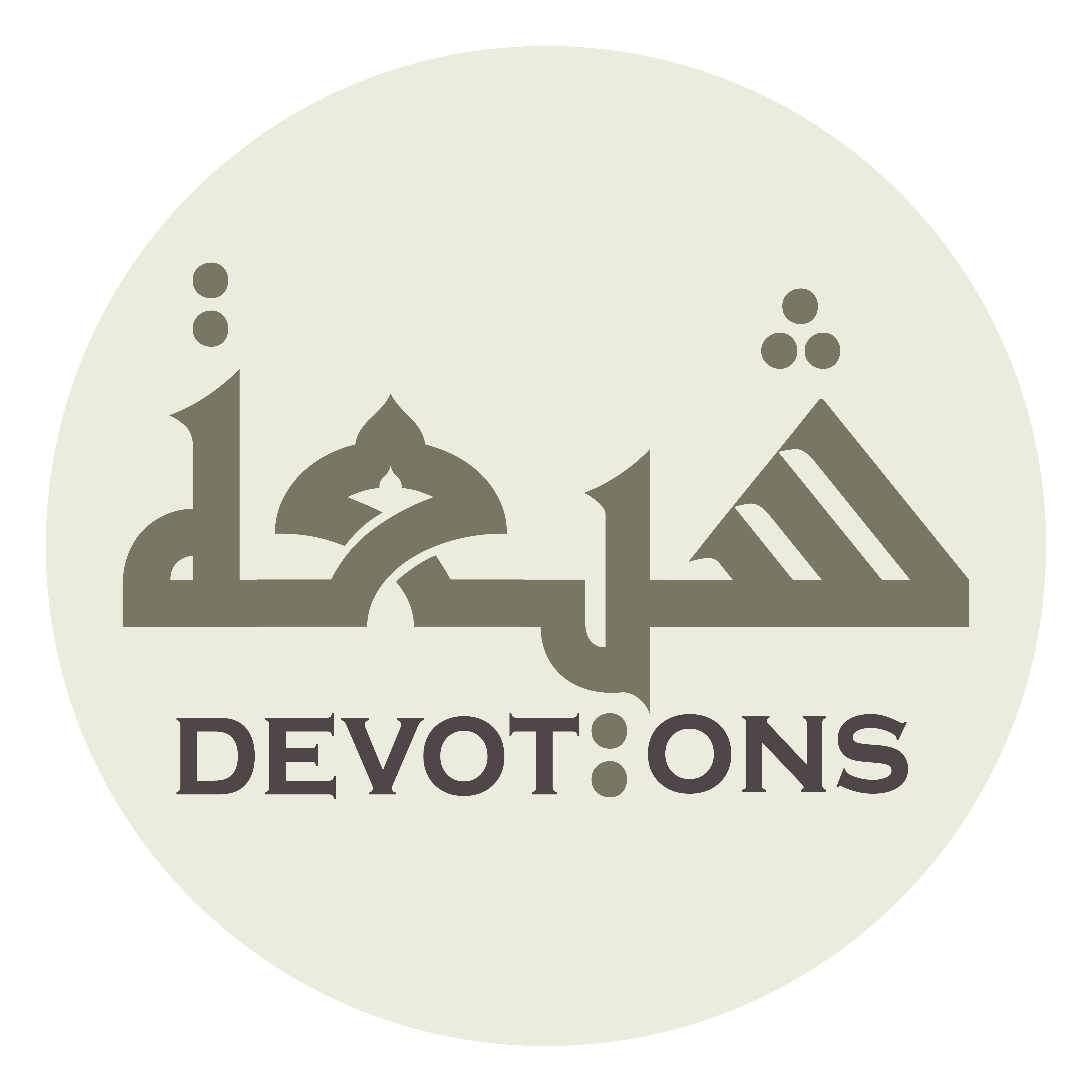 يَا مَنْ رِزْقُهُ عُمُومٌ لِلطَّائِعِينَ وَالْعَاصِينَ

yā man rizquhu `umūmun liṭṭā-i`īna wal`āṣīn

O He, Whose Book is advice to the pious,
Dua Jawshan Kabeer
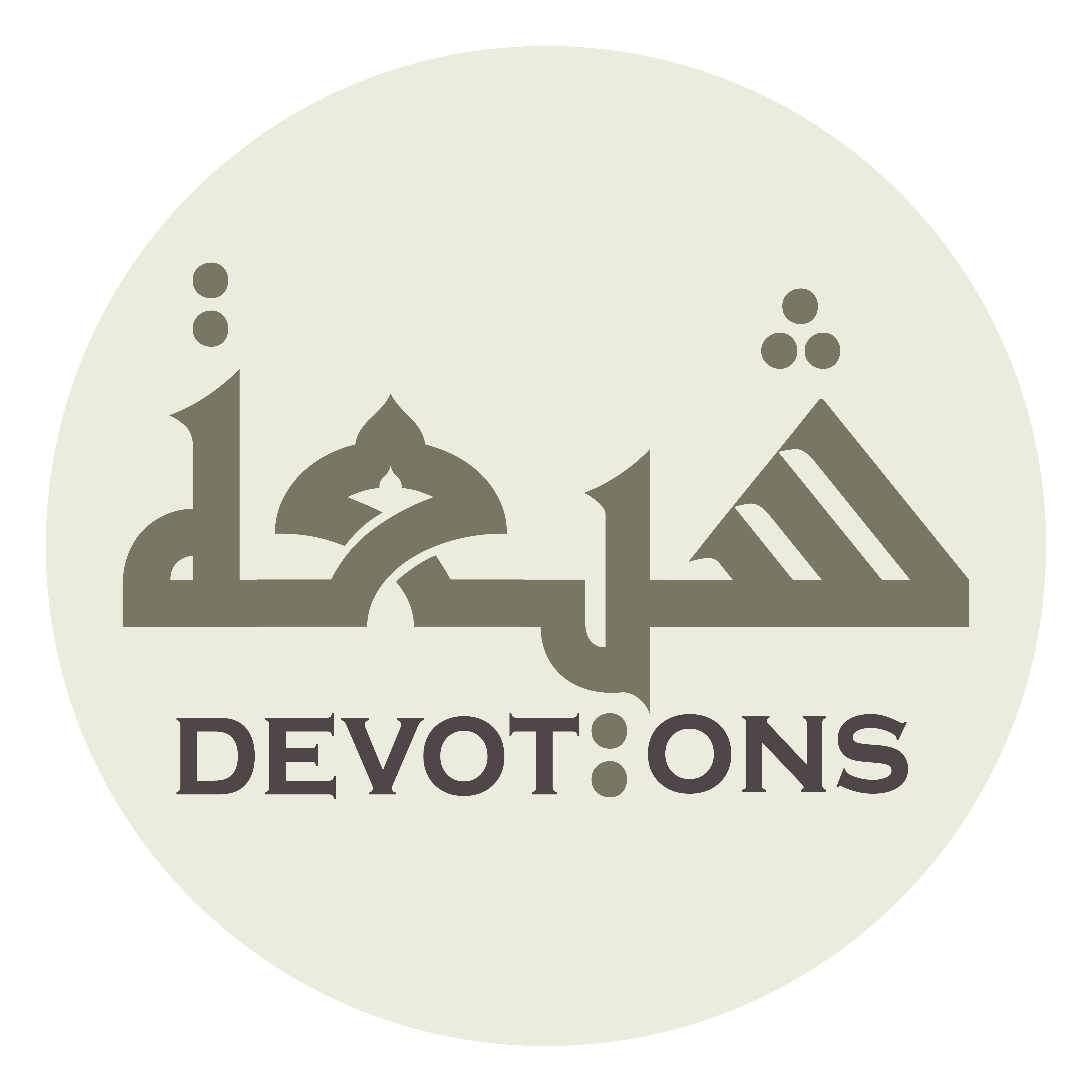 يَا مَنْ رَحْمَتُهُ قَرِيبٌ مِنَ الْمُحْسِنِينَ

yā man raḥmatuhu qarībun minal muḥsinīn

O He, Whose provision, is love the obedient and disobedient alike,
Dua Jawshan Kabeer
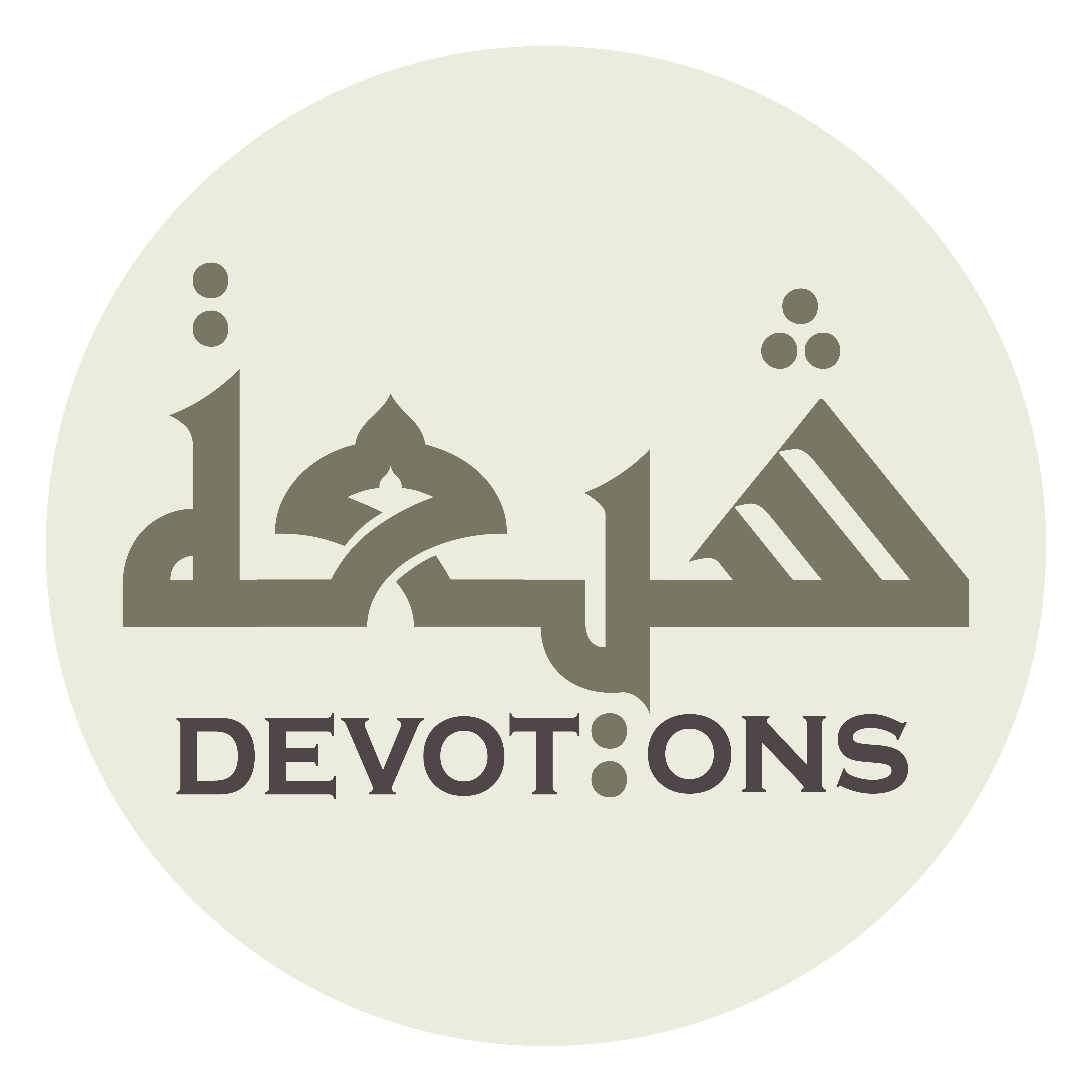 سُبْحَانَكَ يَا لَا إِلٰهَ إِلَّا اَنْتَ

subḥānaka yā lā ilāha illā ant

O He, Whose mercy is close to the virtuous.
Dua Jawshan Kabeer
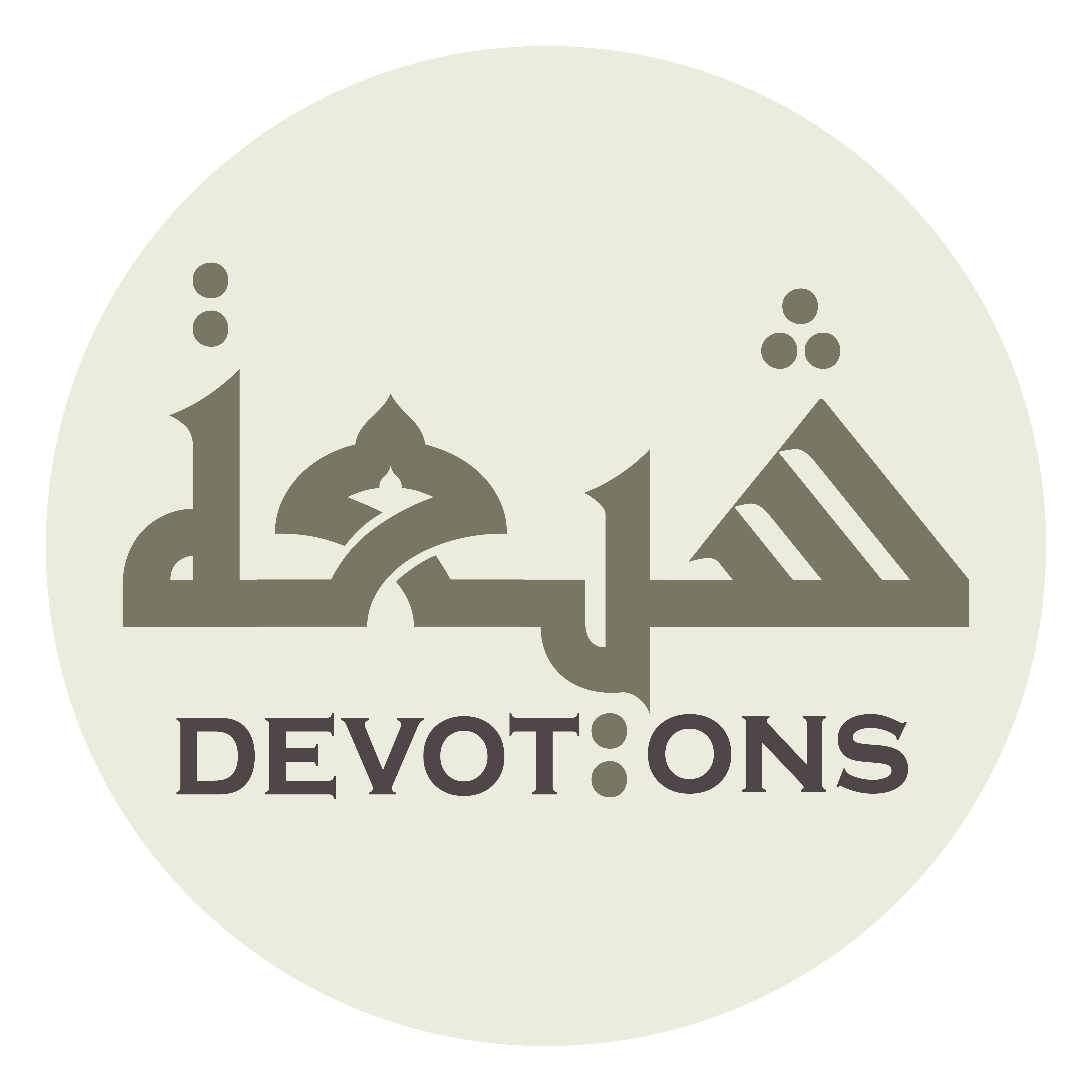 اَلغَوْثَ، اَلغَوْثَ

al ghawth, al ghawth

Praise be to You, there is no god but You,
Dua Jawshan Kabeer
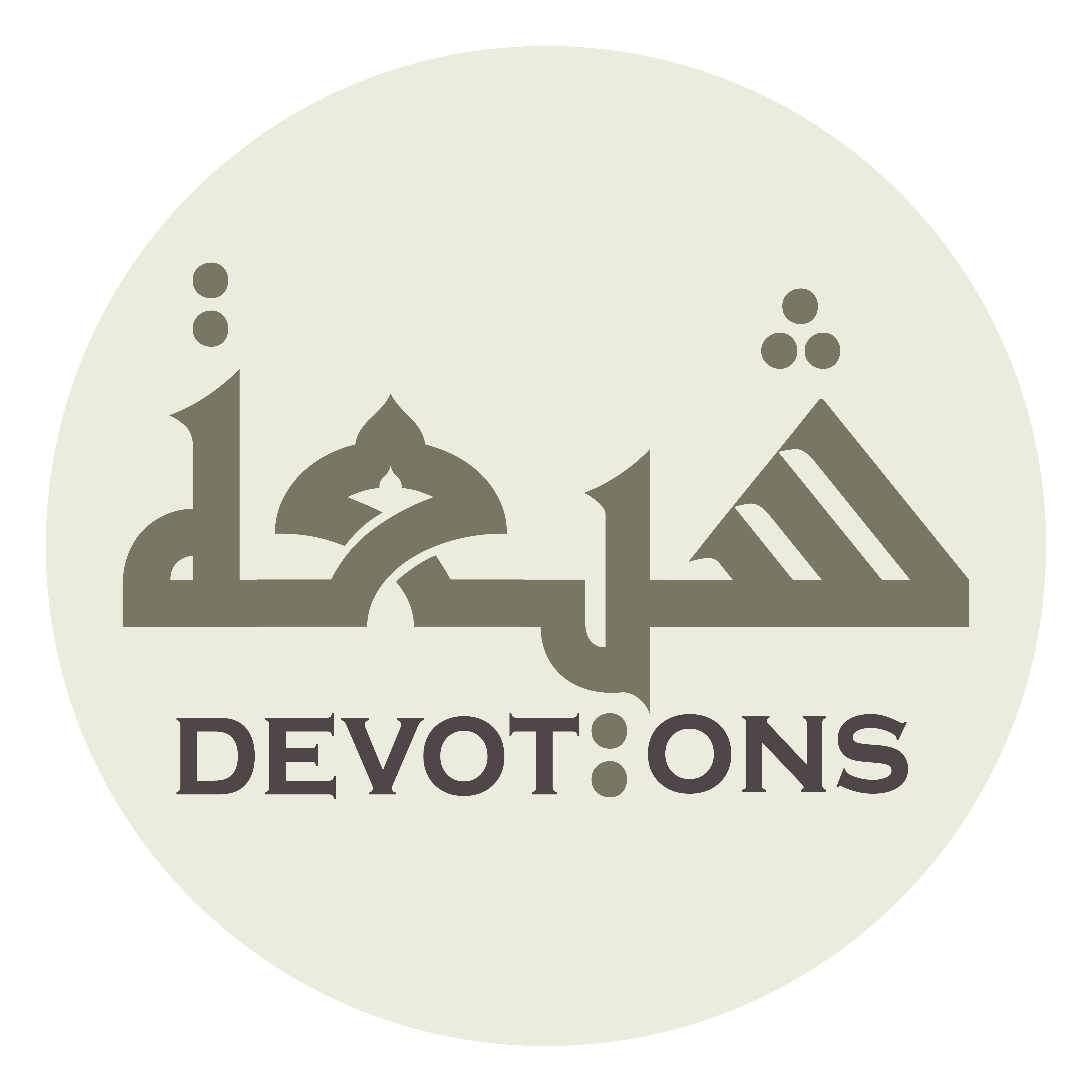 خَلِّصْنَا مِنَ النَّارِ يَا رَبِّ

khalliṣnā minan nāri yā rabb

[I beseech you for] relief, relief
Dua Jawshan Kabeer
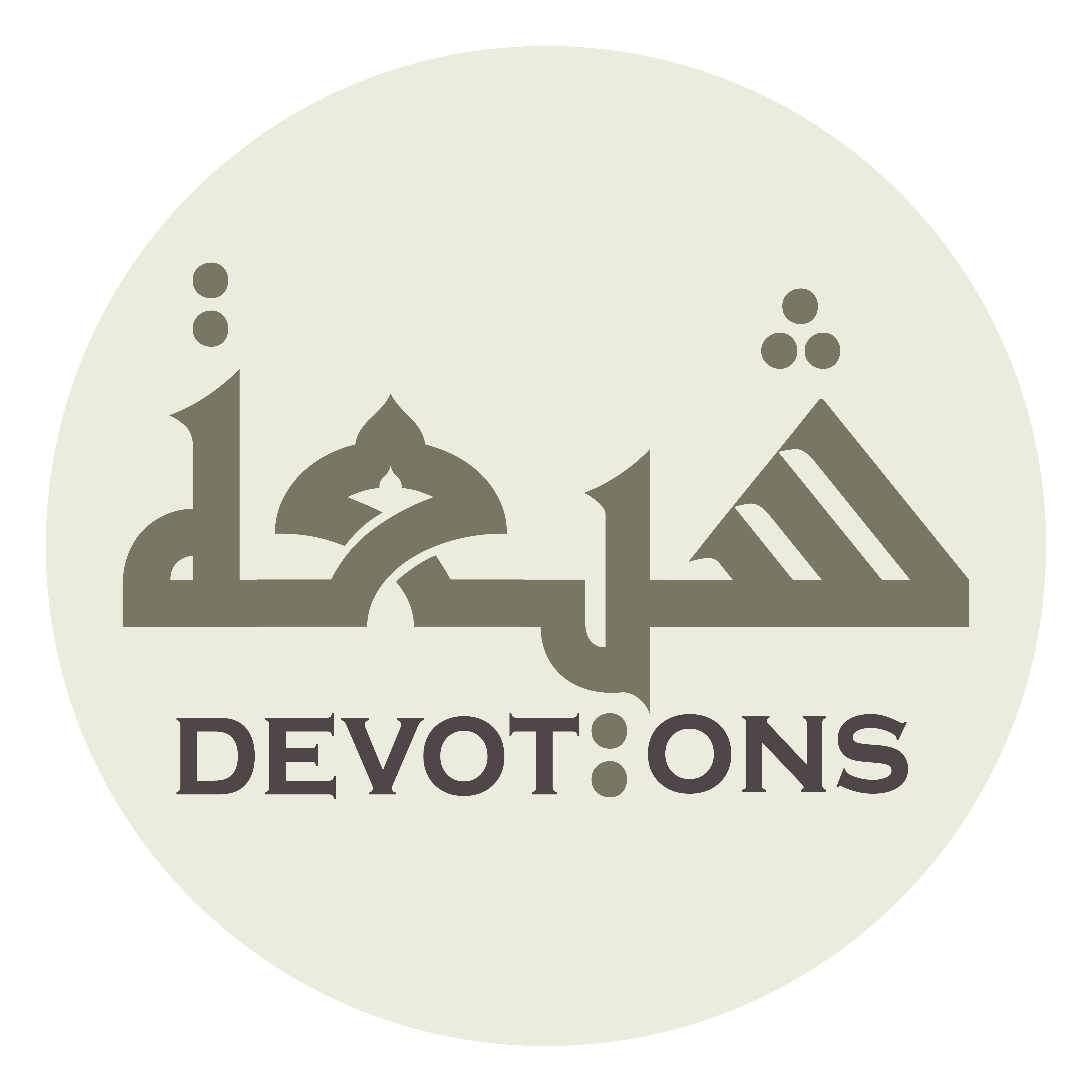 Protect us from the Fire, O Lord.
Dua Jawshan Kabeer
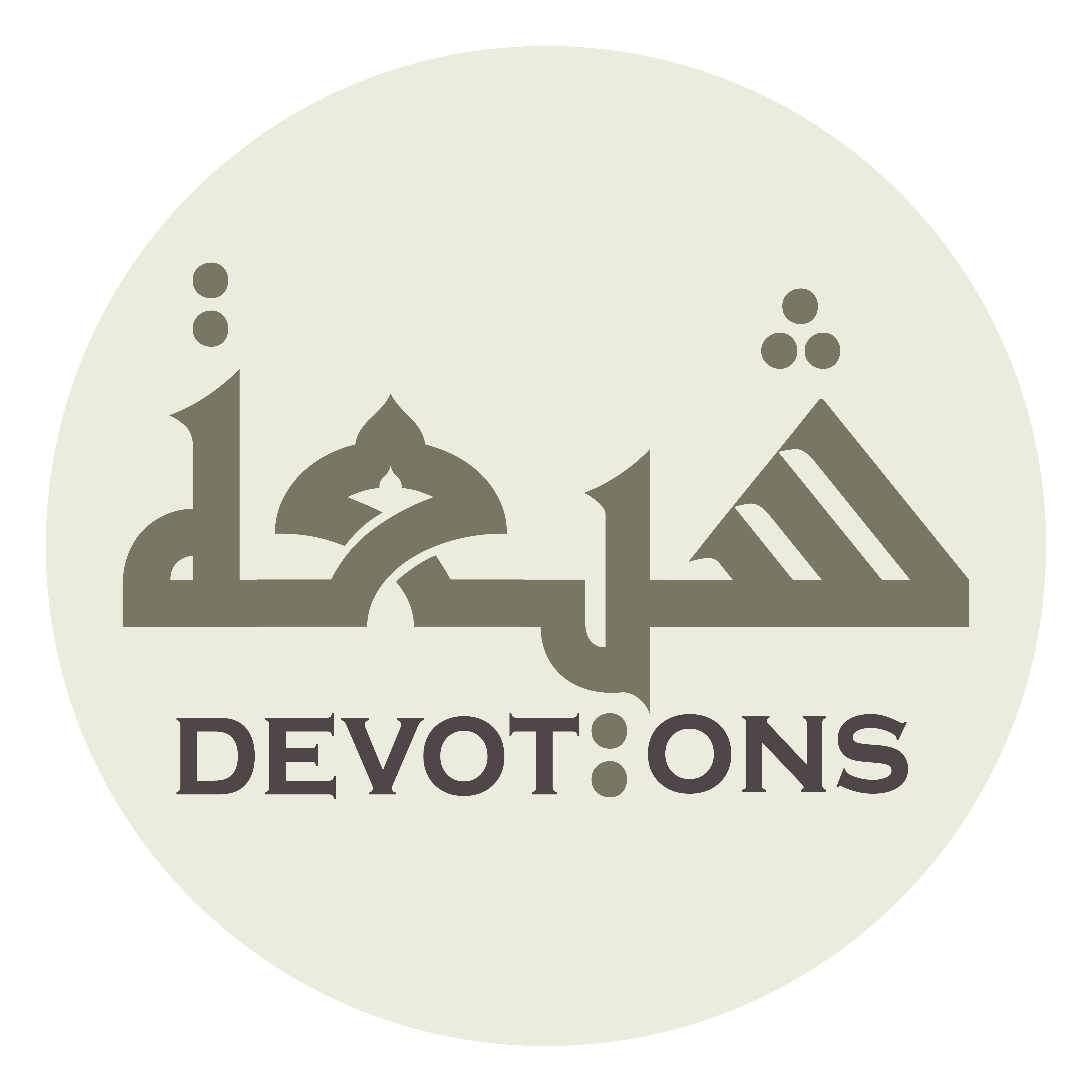 76\100
Dua Jawshan Kabeer
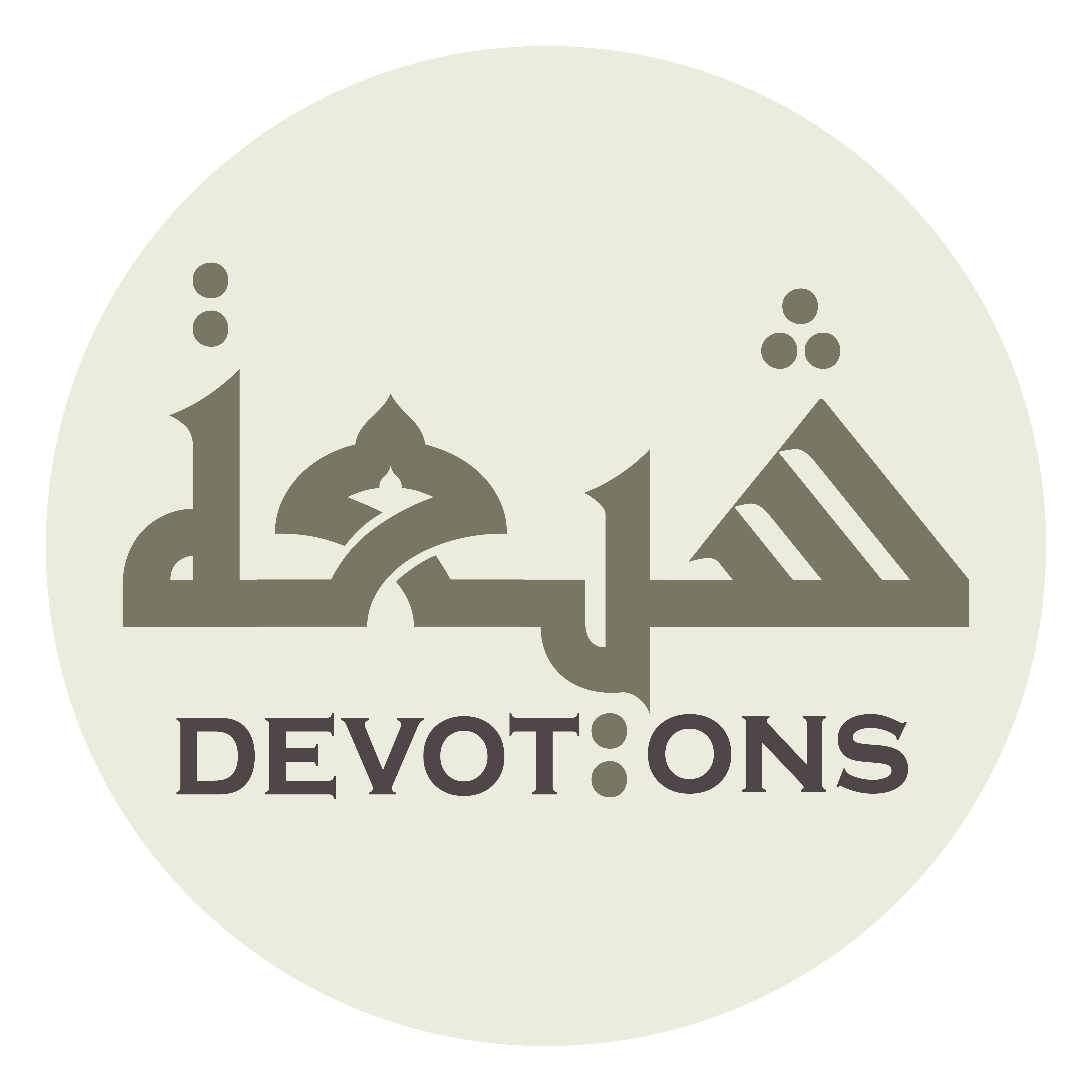 يَا مَنْ تَبَارَكَ اسْمُهُ

yā man tabārakasmuh

TO CURE LEPROSY
Dua Jawshan Kabeer
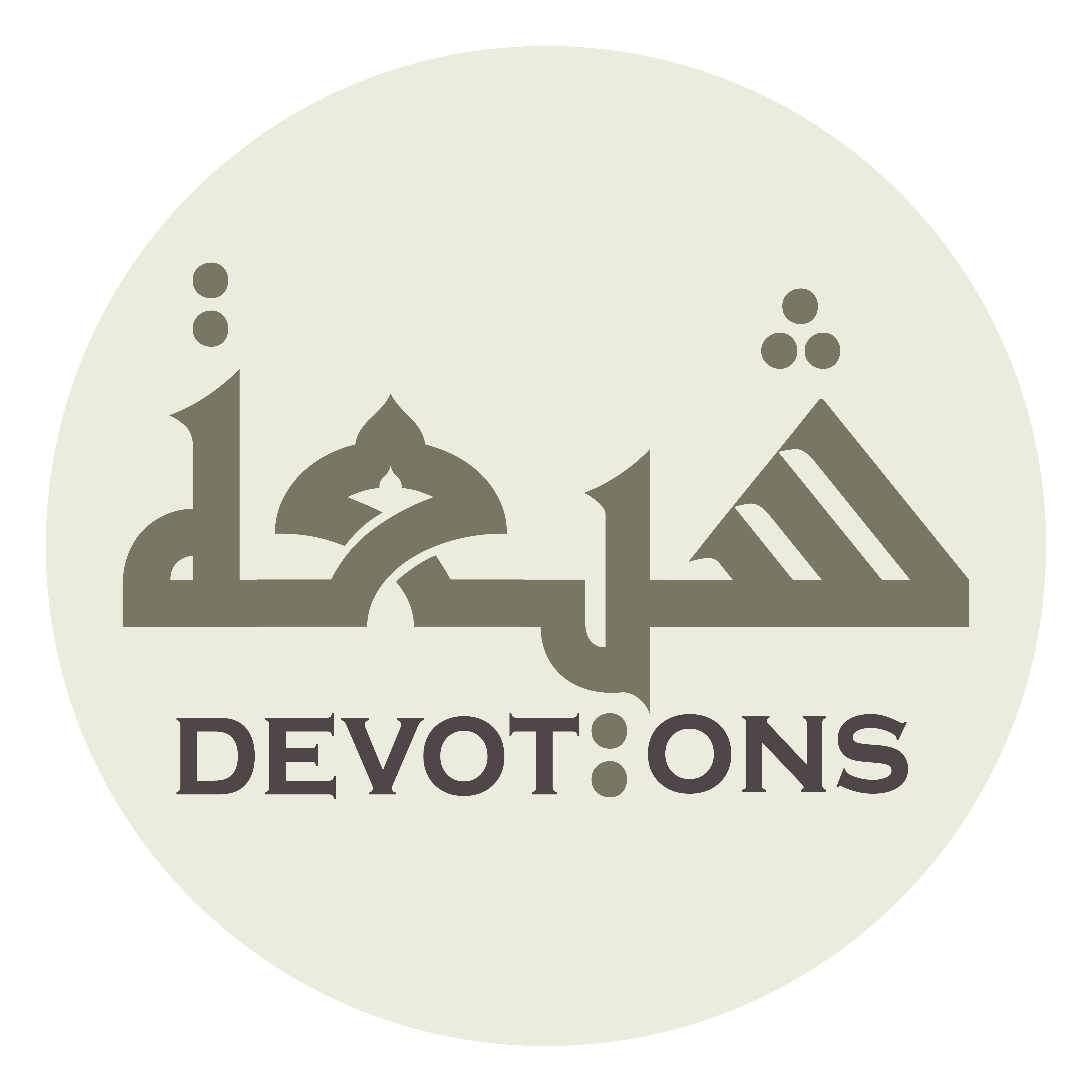 يَا مَنْ تَعَالَى جَدُّهُ

yā man ta`ālā jadduh

O He, Whose name is glorious,
Dua Jawshan Kabeer
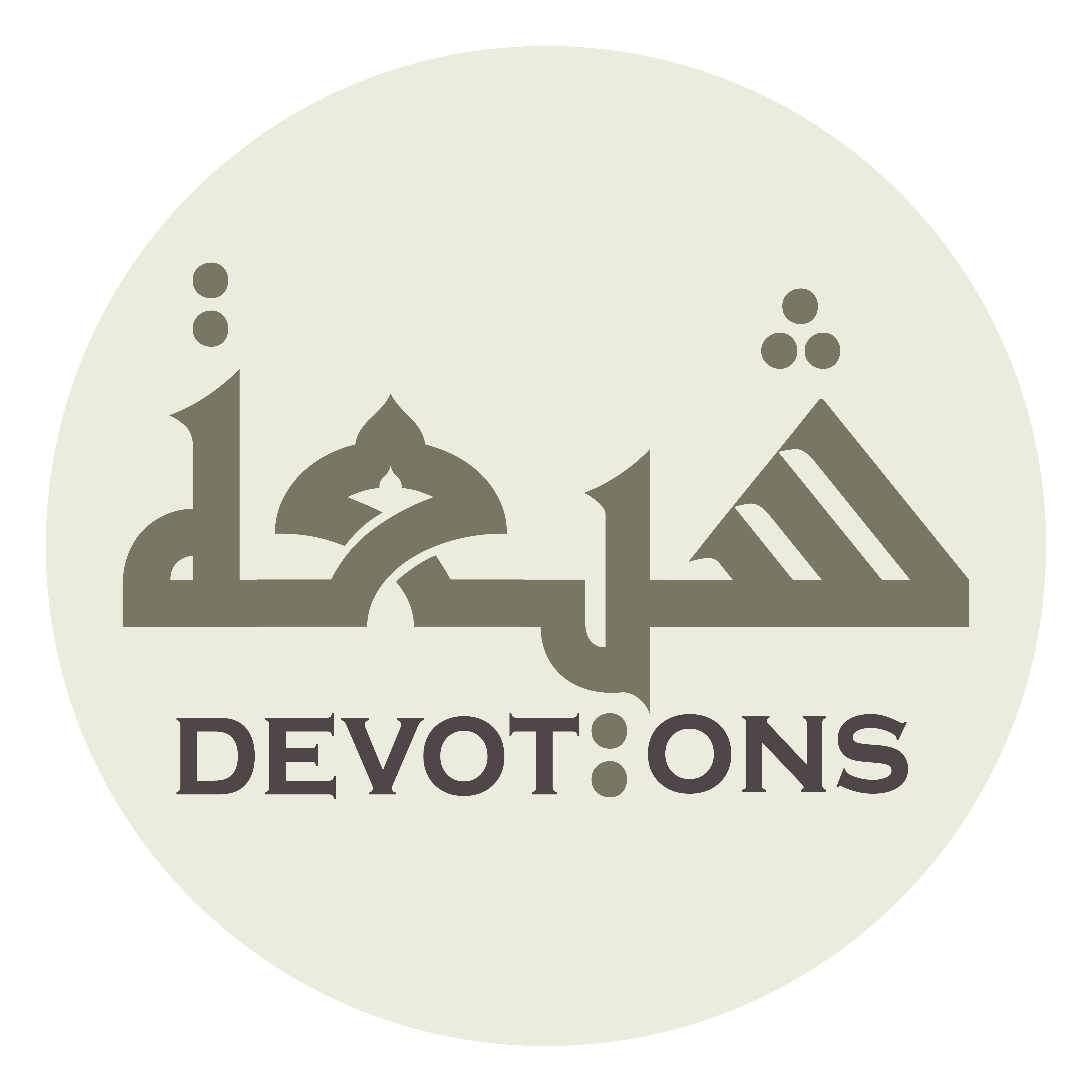 يَا مَنْ لَاإِلٰهَ غَيْرُهُ

yā man la-ilāha ghayruh

O He, Whose honour is exalted,
Dua Jawshan Kabeer
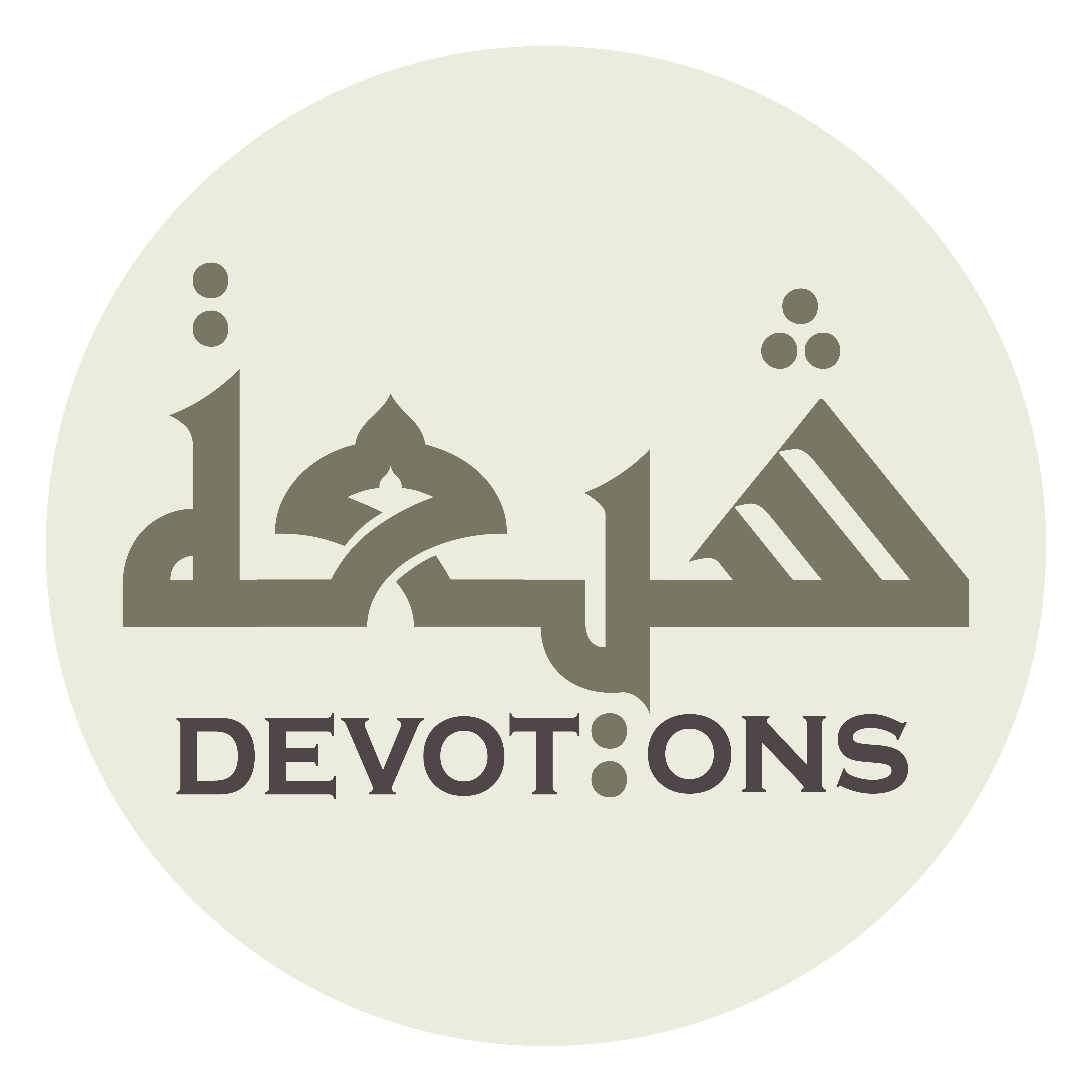 يَا مَنْ جَلَّ ثَنَاؤُهُ

yā man jalla thana-uh

O He-there is no deity except Him,
Dua Jawshan Kabeer
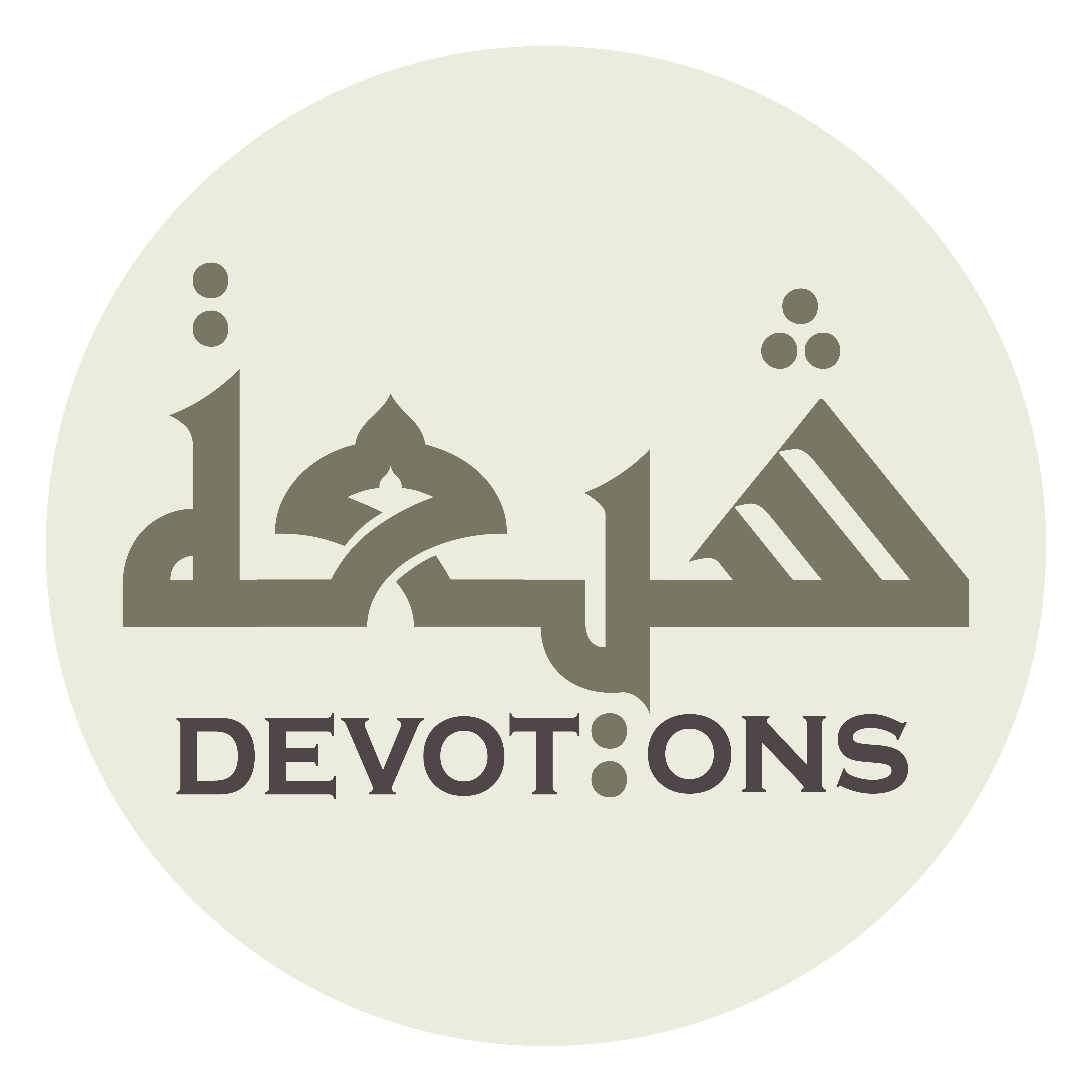 يَا مَنْ تَقَدَّسَتْ أَسْمَاؤُهُ

yā man taqaddasat asma-uh

O He-great is His praise,
Dua Jawshan Kabeer
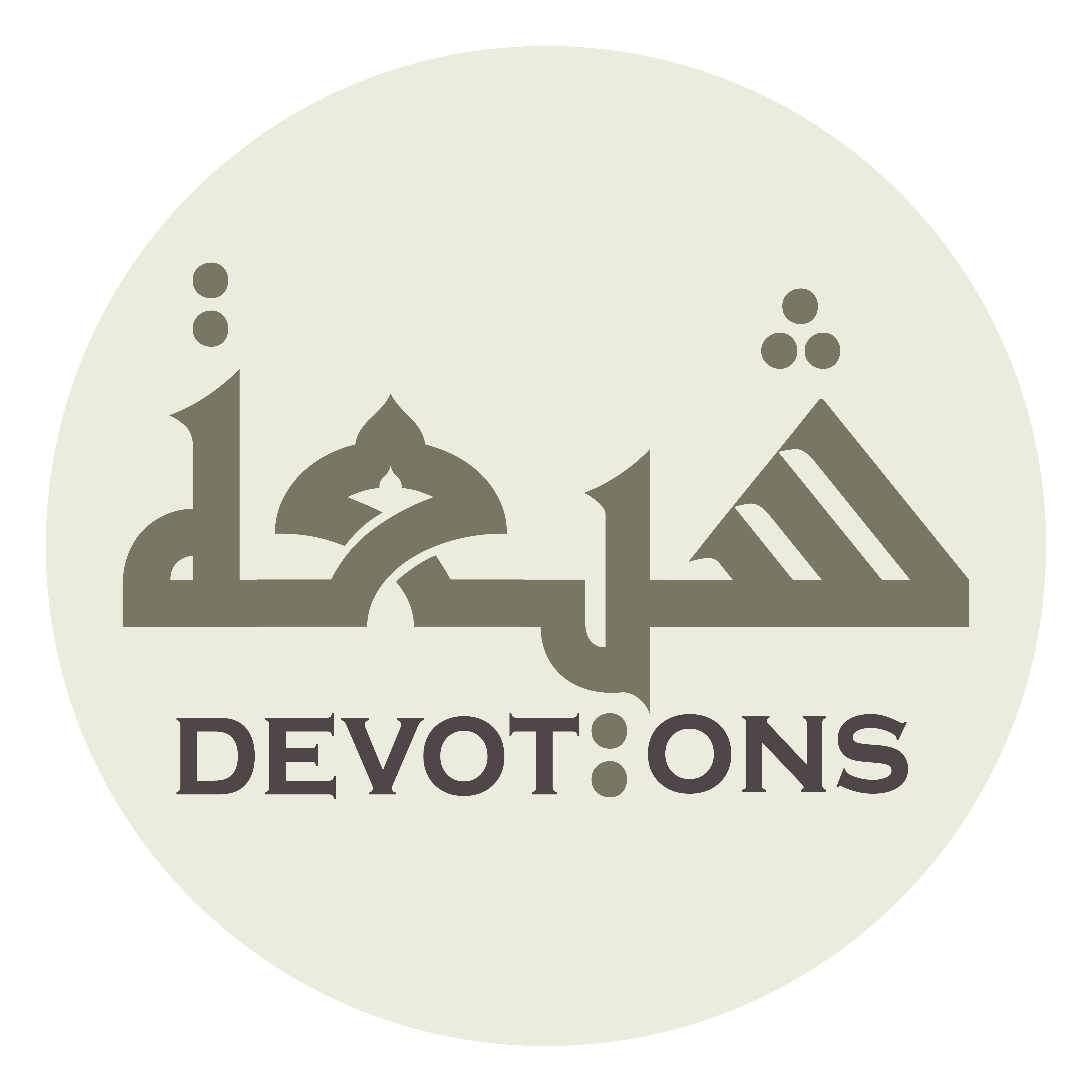 يَا مَنْ يَدُومُ بَقَاؤُهُ

yā man yadūmu baqa-uh

O He, Whose names are sacred,
Dua Jawshan Kabeer
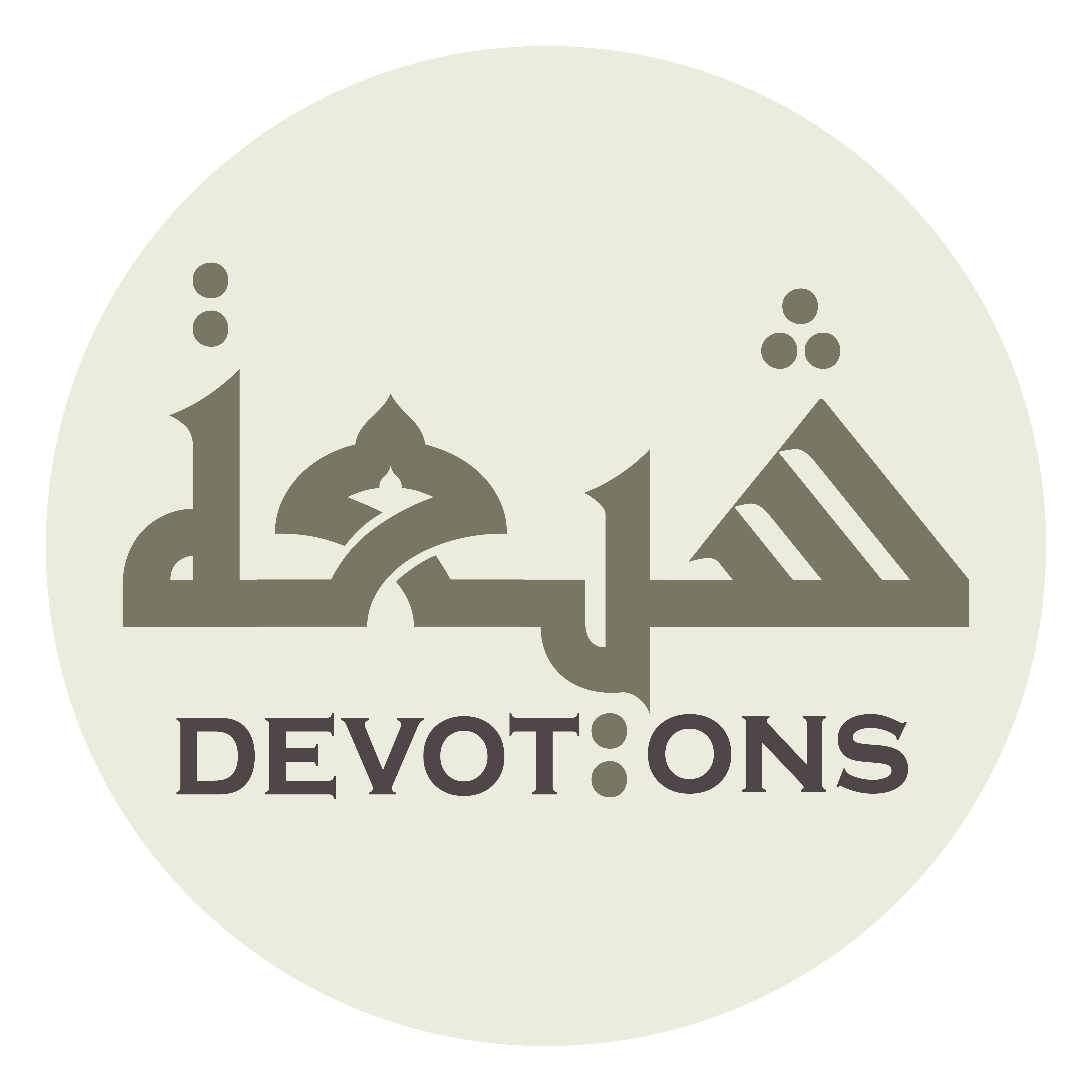 يَا مَنِ الْعَظَمَةُ بَهَاؤُهُ

yā manil `aẓamatu baha-uh

O He, Whose existence is eternal,
Dua Jawshan Kabeer
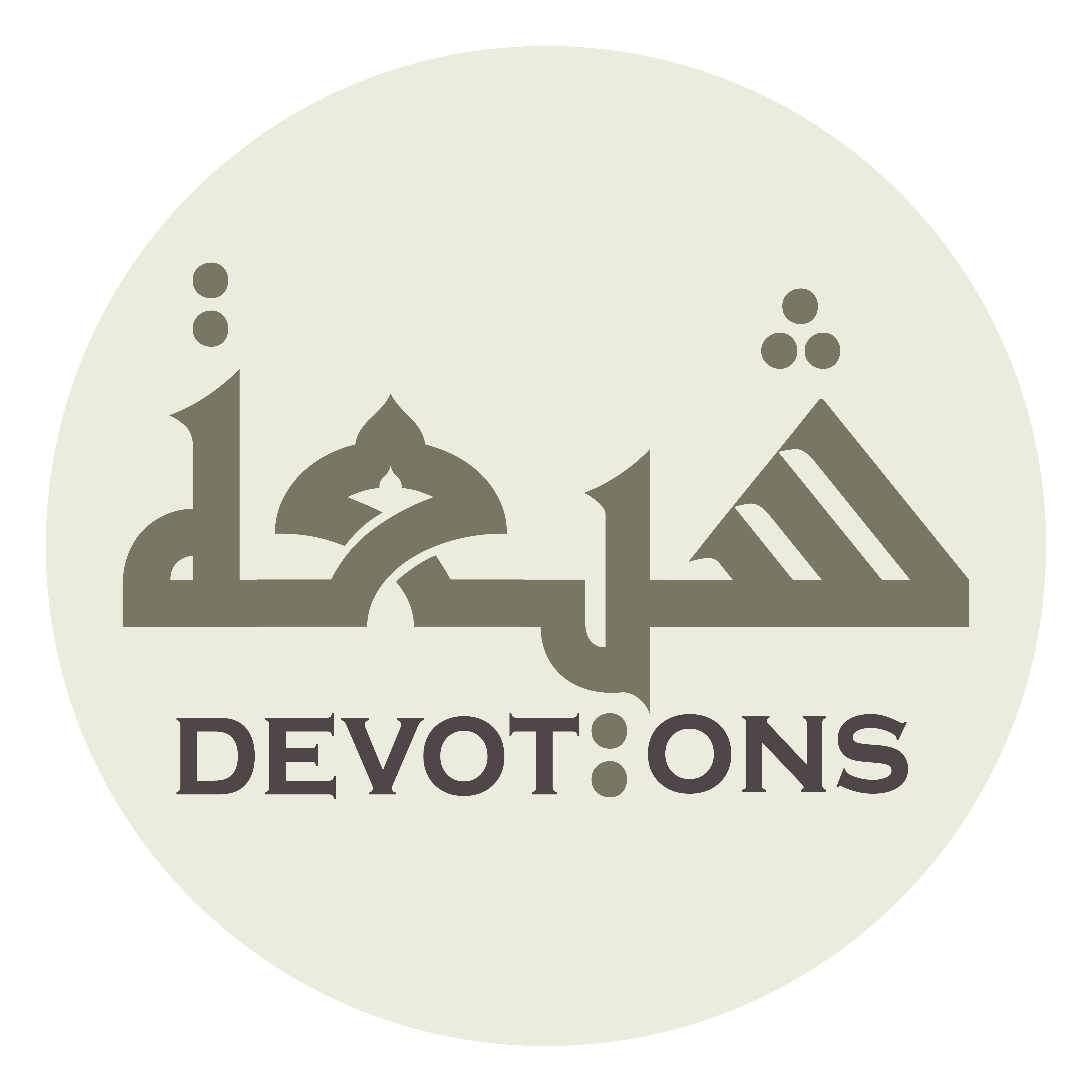 يَا مَنِ الْكِبْرِيَاءُ رِدَاؤُهُ

yā manil kibriyā-u rida-uh

O He, Whose glory is His ornament,
Dua Jawshan Kabeer
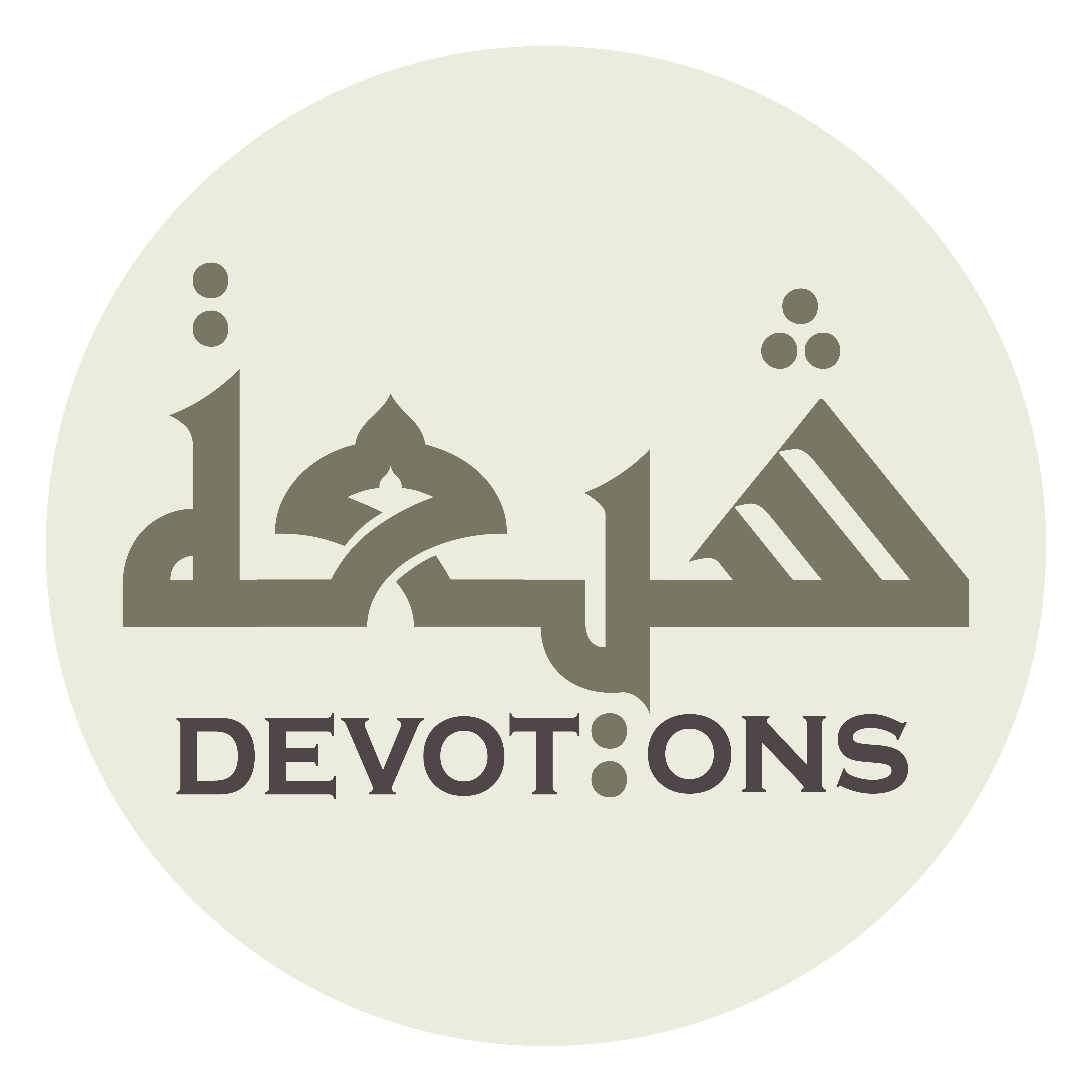 يَا مَنْ لَاتُحْصىٰ آلاَؤُهُ

yā man lātuḥṣā-ālā-uh

O He, Whose greatness is His covering,
Dua Jawshan Kabeer
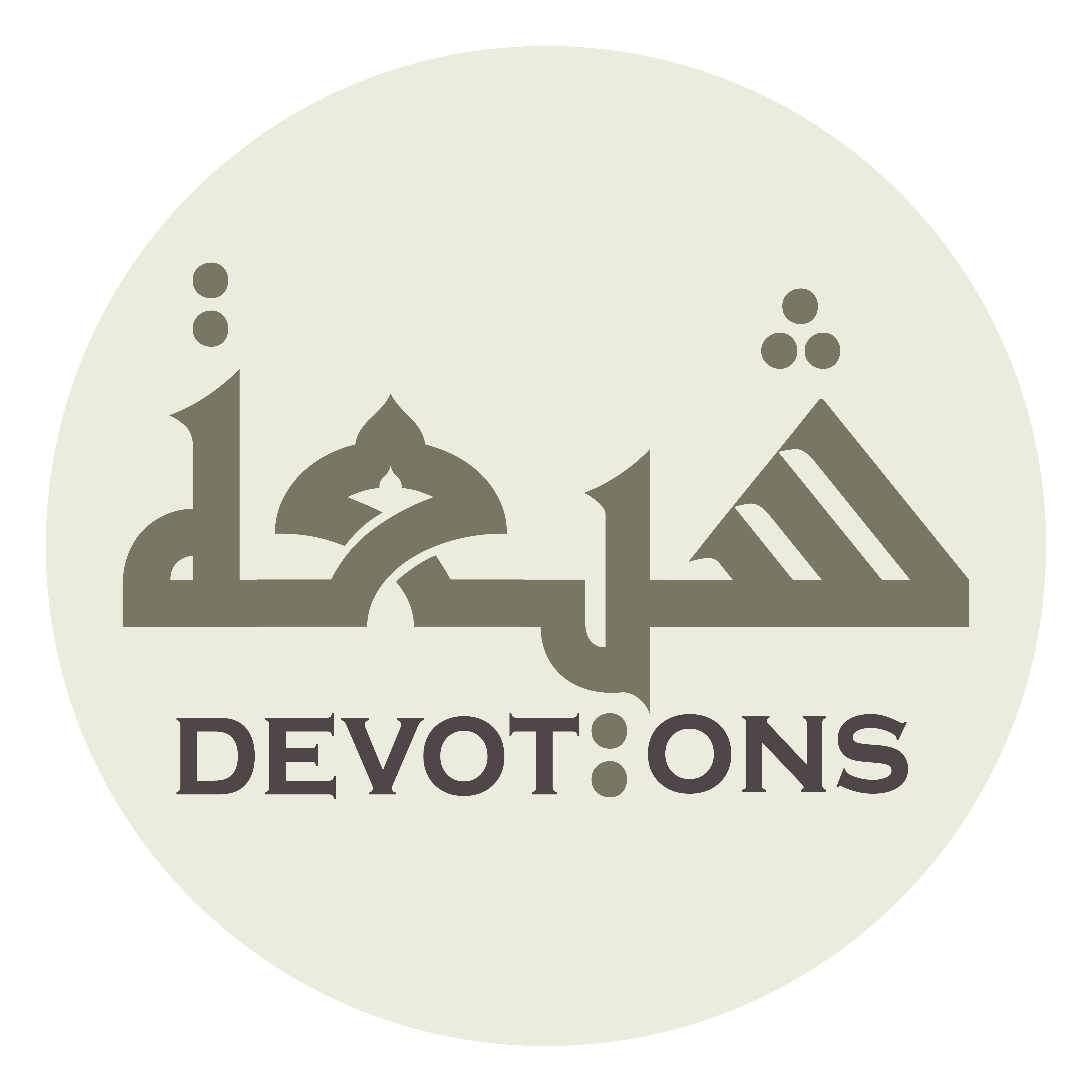 يَا مَنْ لَاتُعَدُّ نَعْمَاؤُهُ

yā man lātu`addu na`ma-uh

O He, Whose favours are countless,
Dua Jawshan Kabeer
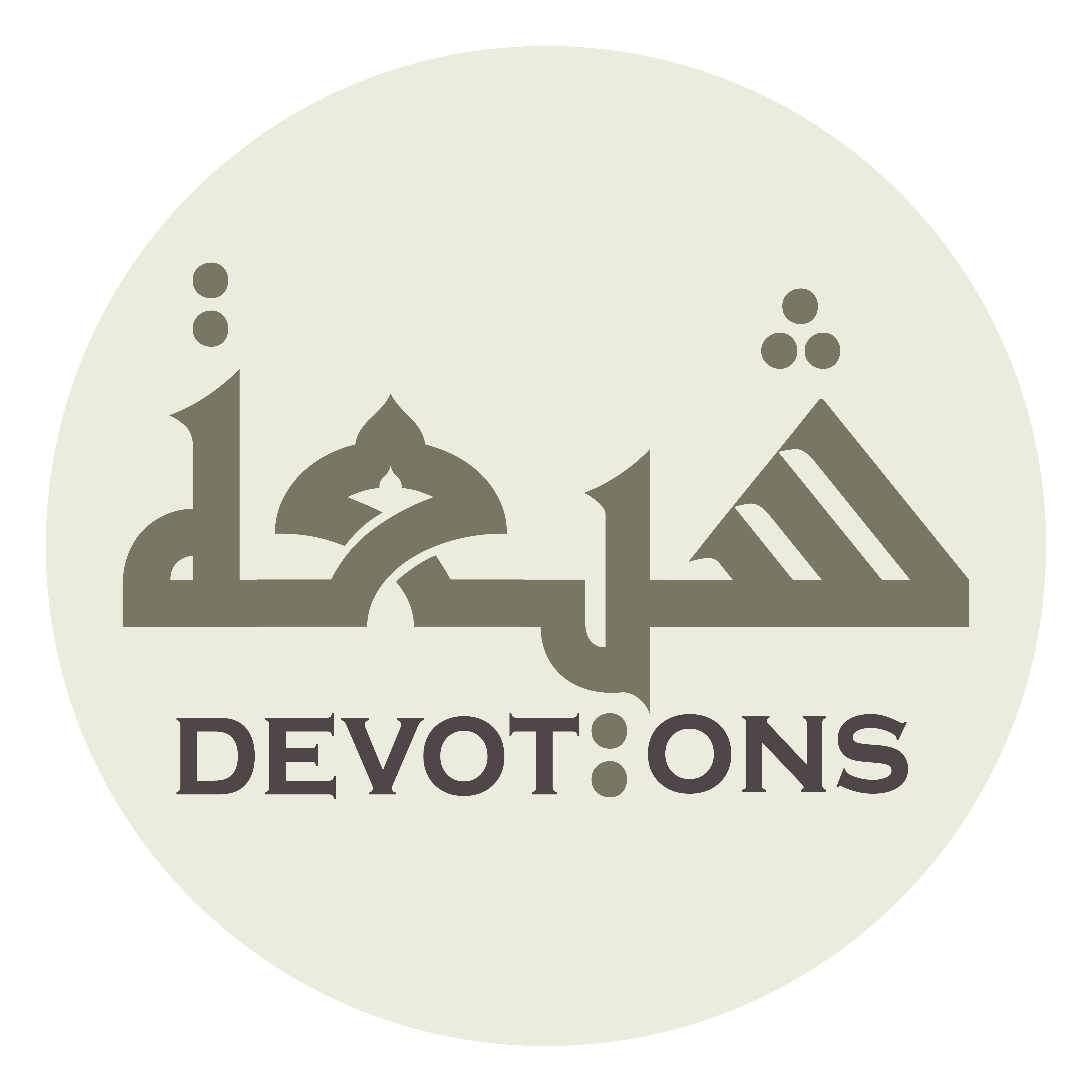 سُبْحَانَكَ يَا لَا إِلٰهَ إِلَّا اَنْتَ

subḥānaka yā lā ilāha illā ant

O He, Whose bounties cannot be enumerated.
Dua Jawshan Kabeer
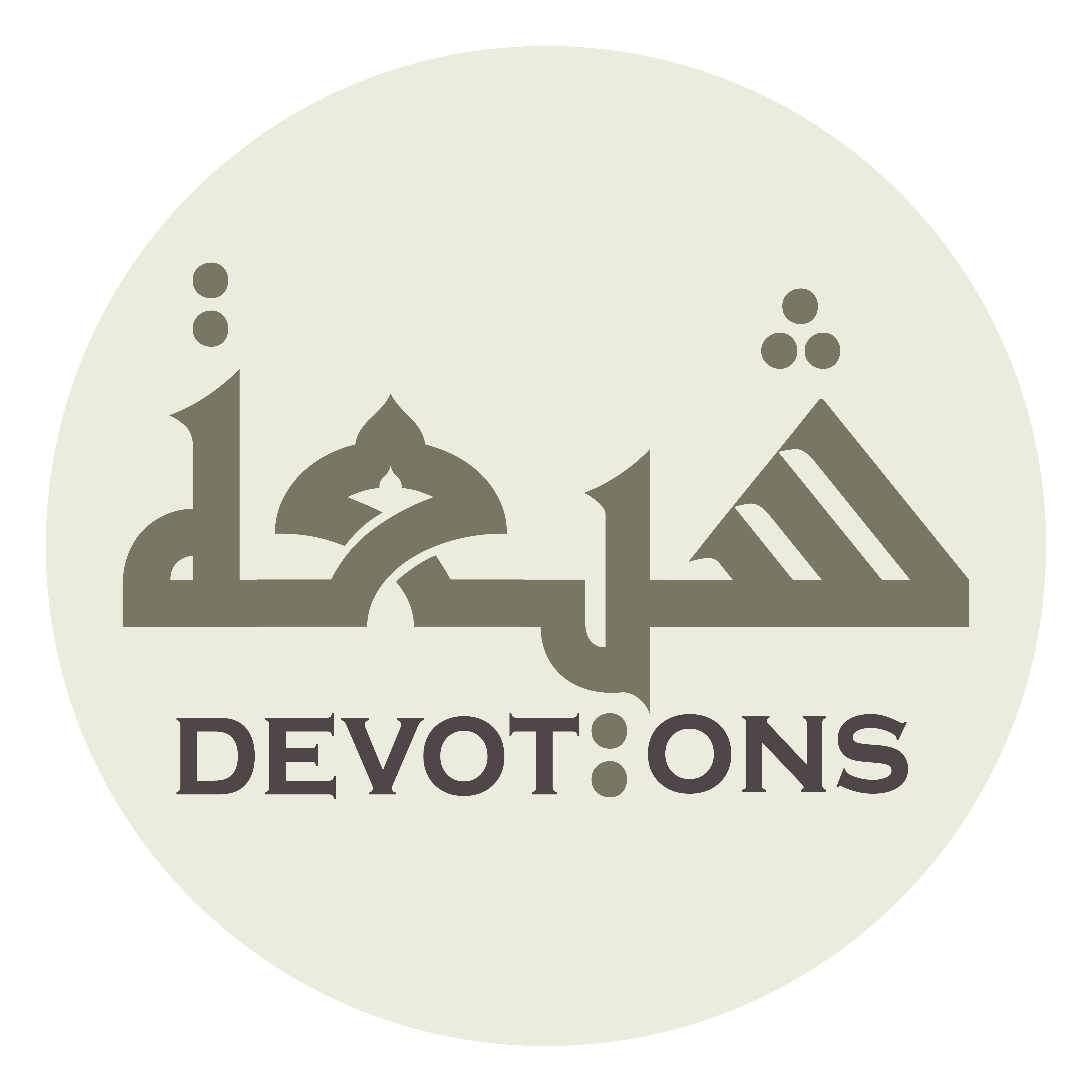 اَلغَوْثَ، اَلغَوْثَ

al ghawth, al ghawth

Praise be to You, there is no god but You,
Dua Jawshan Kabeer
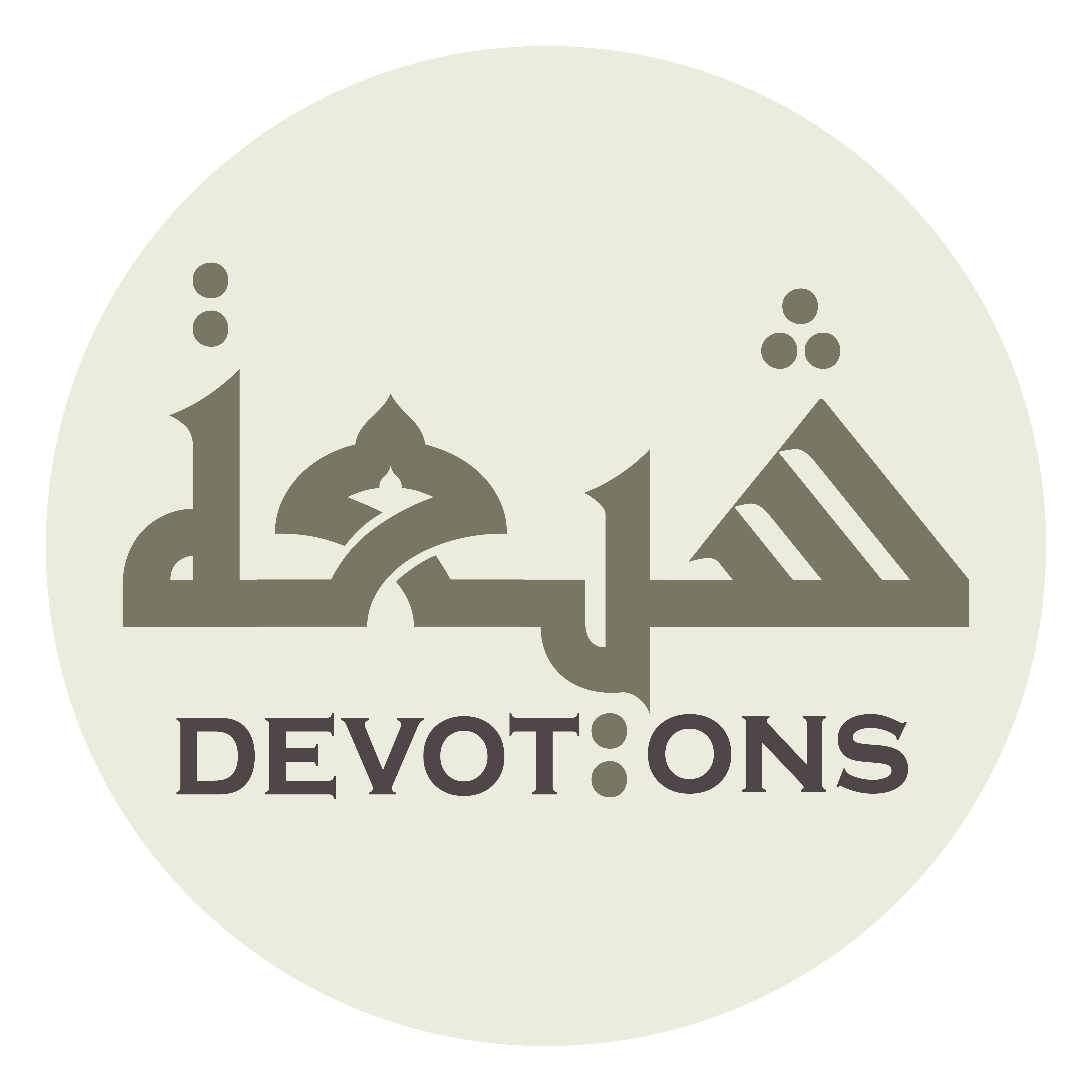 خَلِّصْنَا مِنَ النَّارِ يَا رَبِّ

khalliṣnā minan nāri yā rabb

[I beseech you for] relief, relief
Dua Jawshan Kabeer
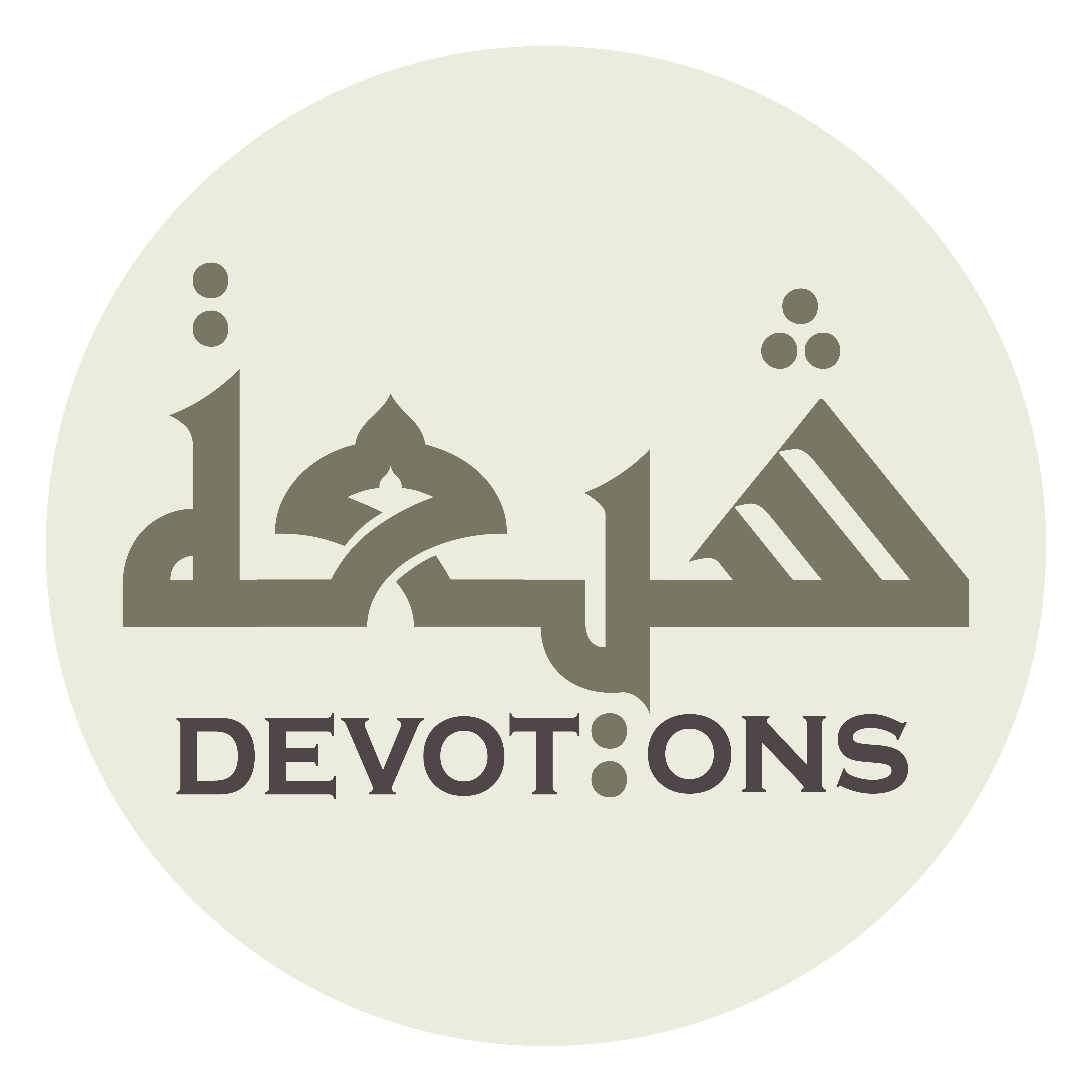 Protect us from the Fire, O Lord.
Dua Jawshan Kabeer
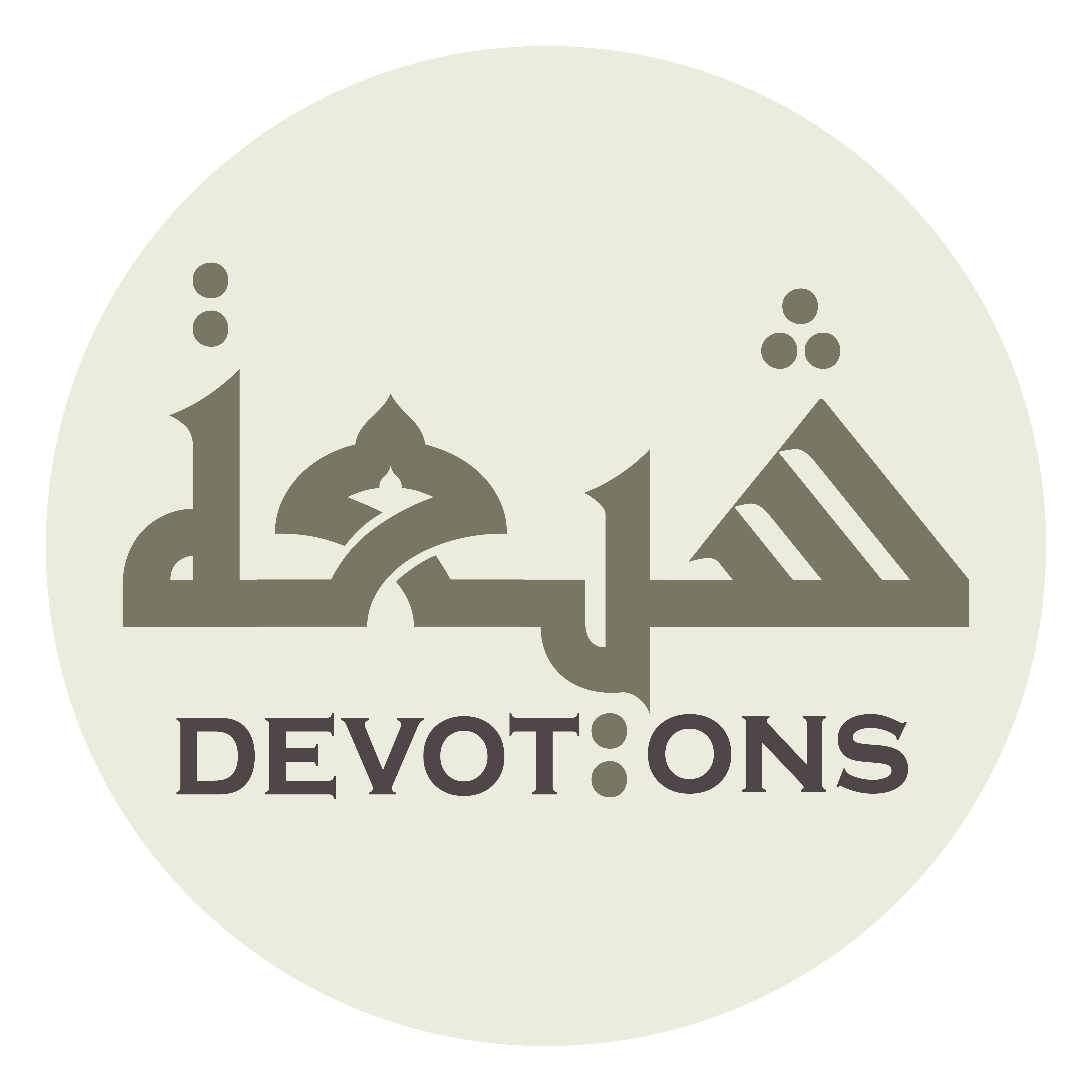 77\100
Dua Jawshan Kabeer
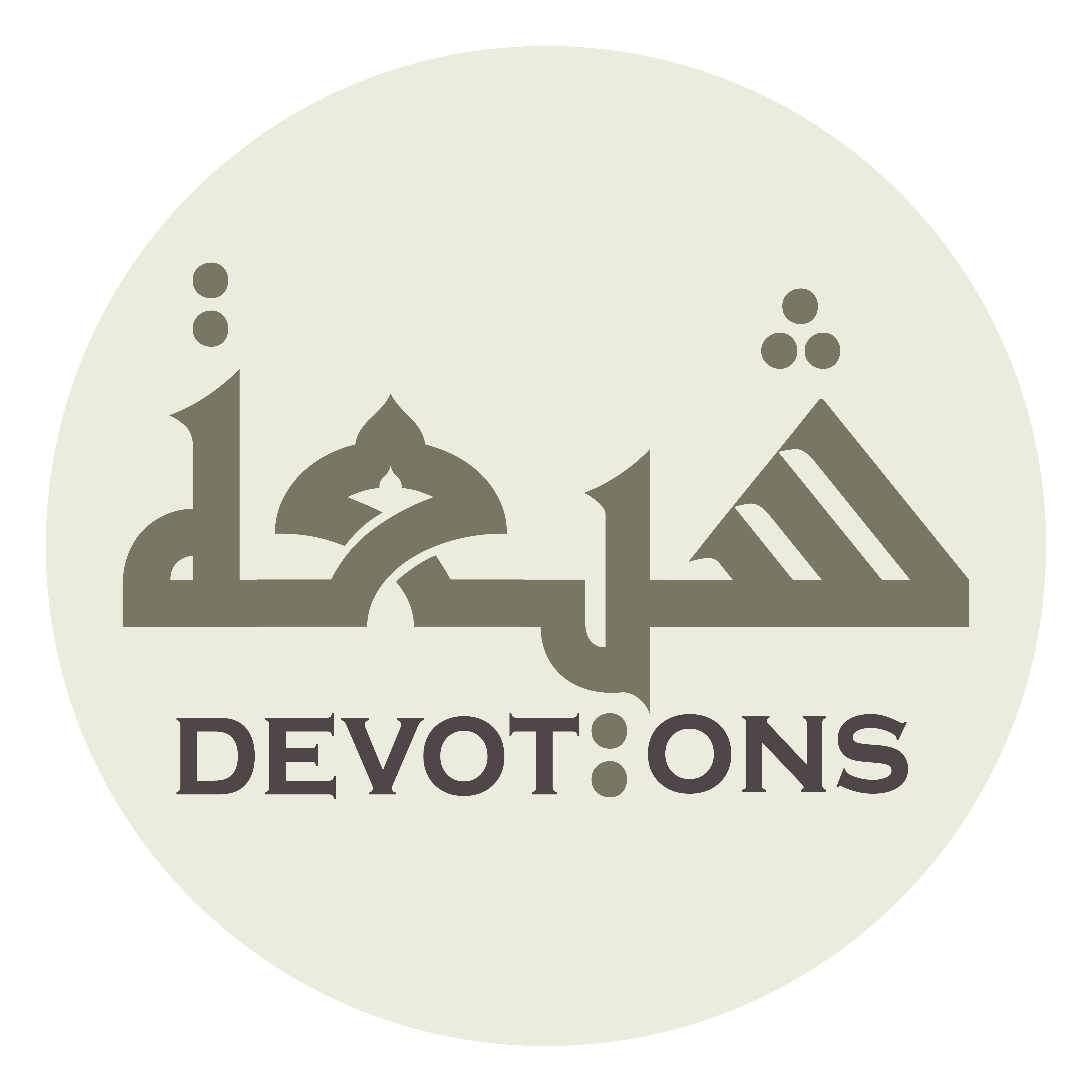 اَللّٰهُمَّ إِنِّي أَسْأَلُكَ بِاسْمِكَ

allāhumma innī as-aluka bismik

TO LIQUIDATE DEBTS
Dua Jawshan Kabeer
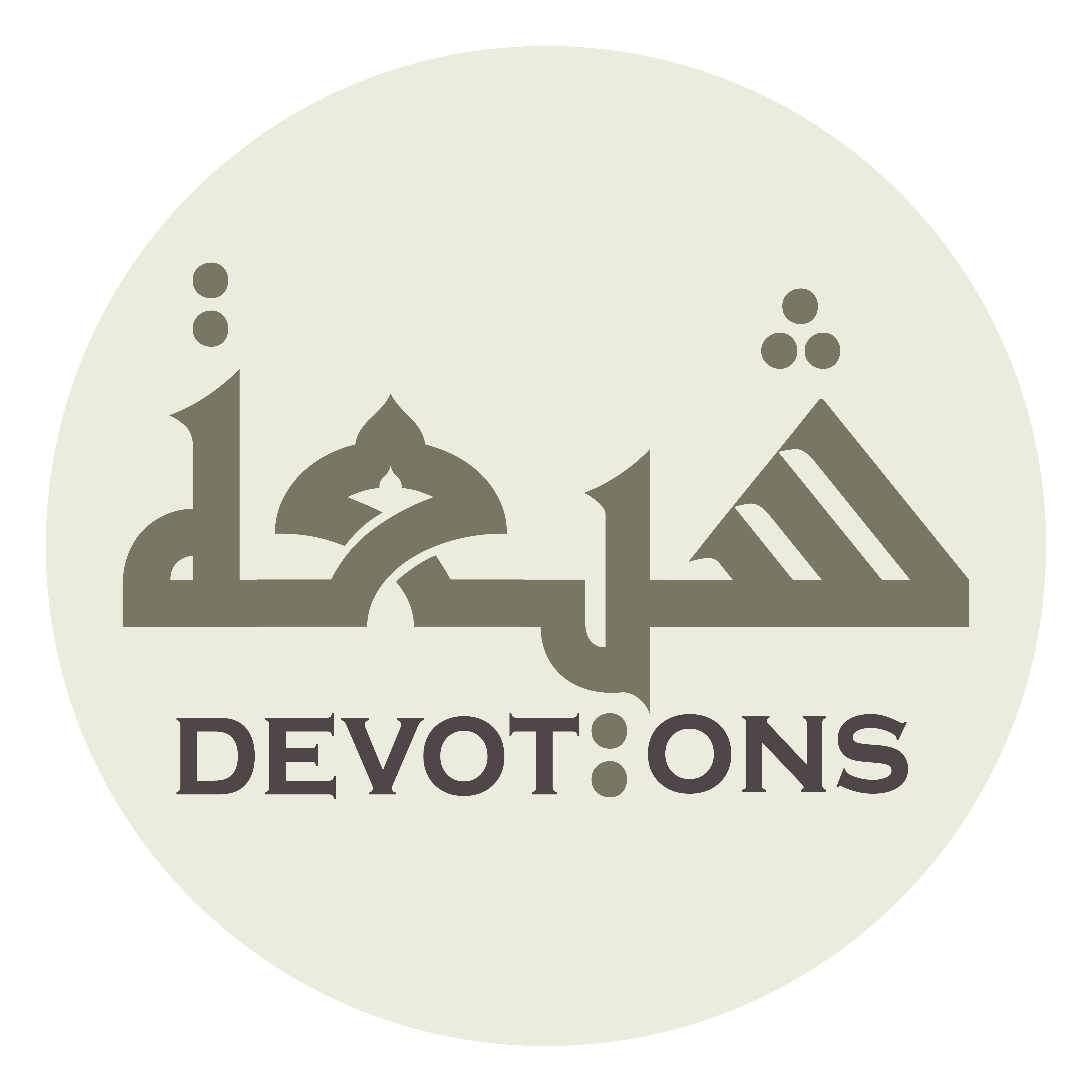 يَا مُعِينُ يَا أَمِيْنُ

yā mu`īnu yā amīn

O Allah, verily I beseech You in Your name:
Dua Jawshan Kabeer
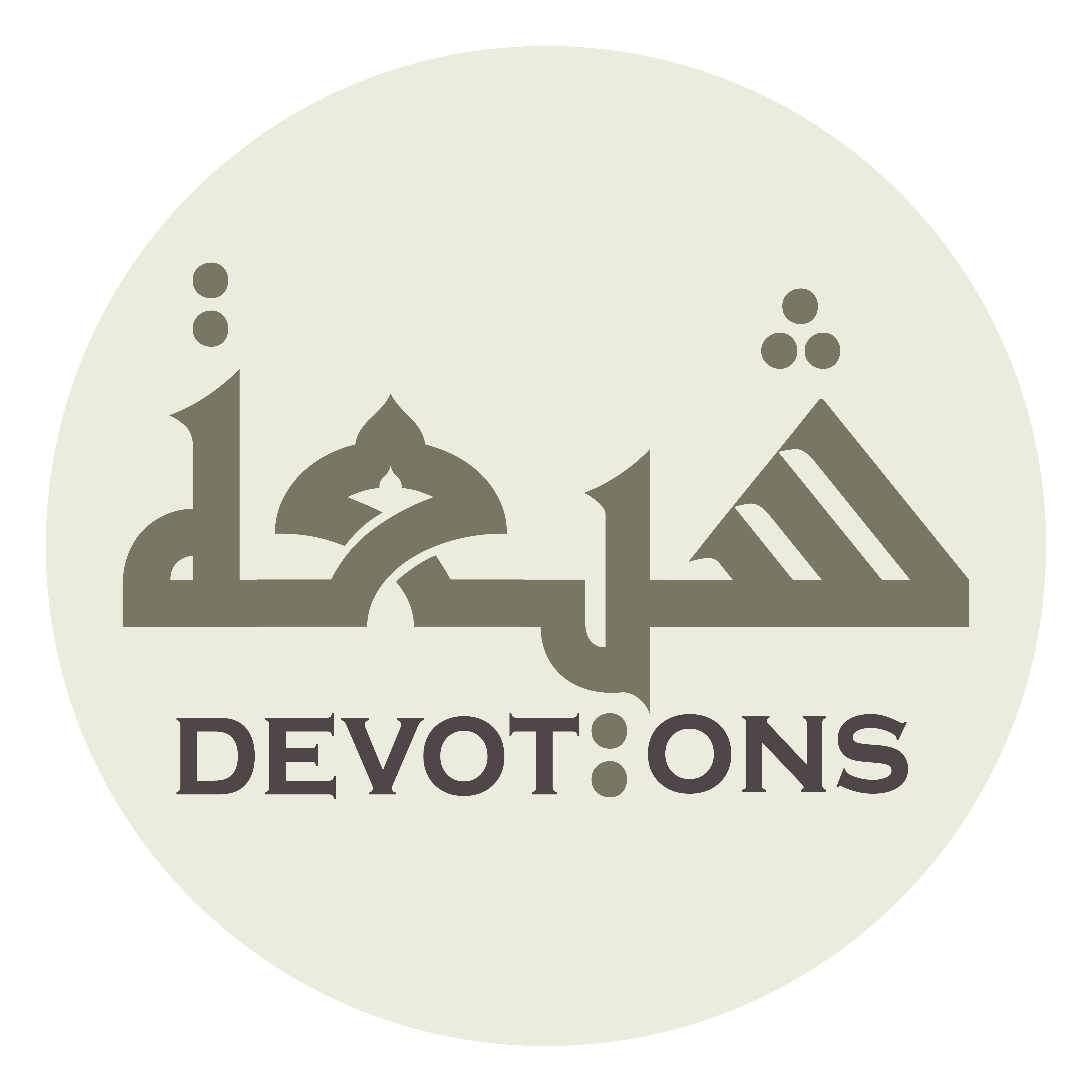 يَا مُبِيْنُ يَا مَتِينُ

yā mubīnu yā matīn

O Helper, O Trustworthy,
Dua Jawshan Kabeer
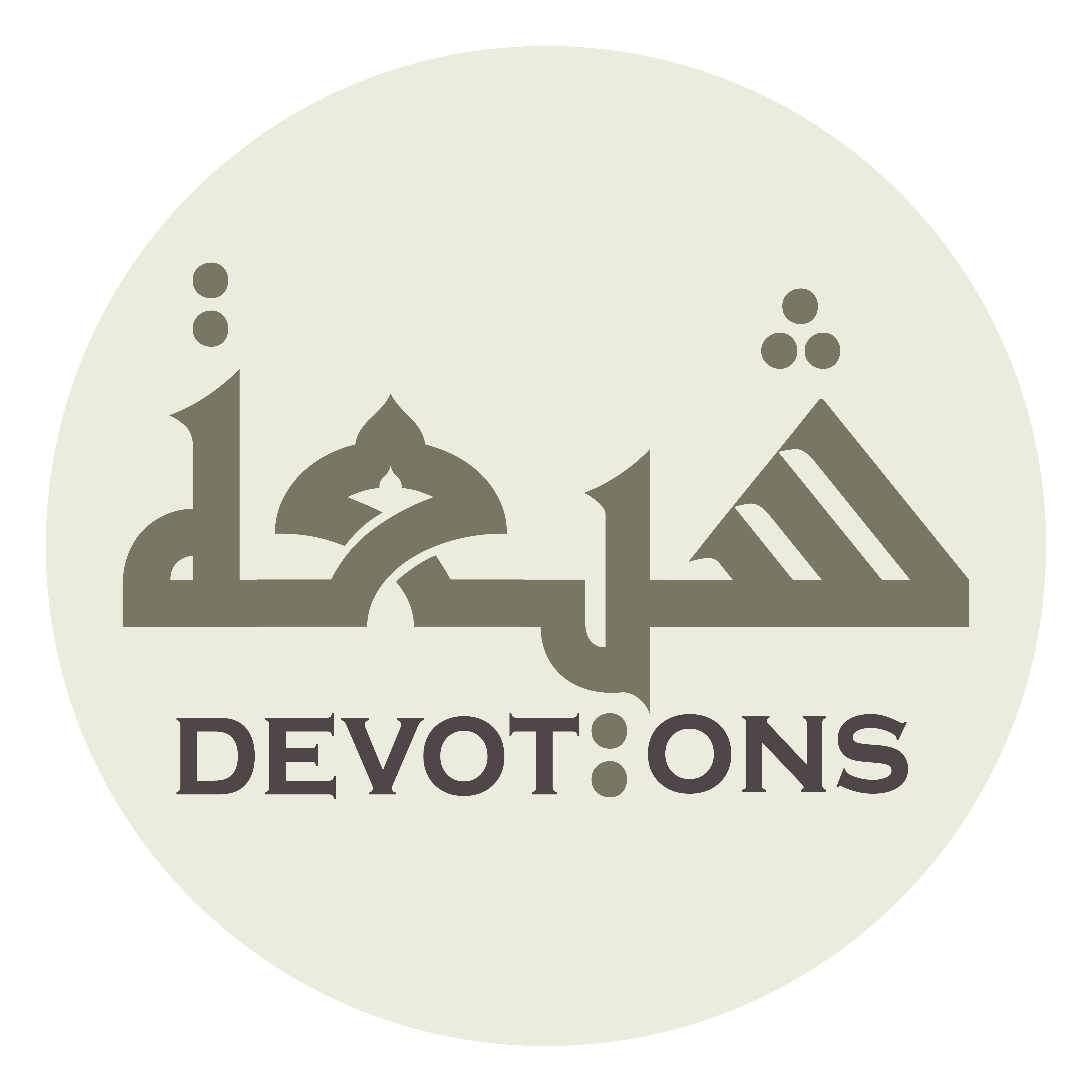 يَا مَكِينُ يَا رَشِيدُ

yā makīnu yā rashīd

O Manifest, O Powerful,
Dua Jawshan Kabeer
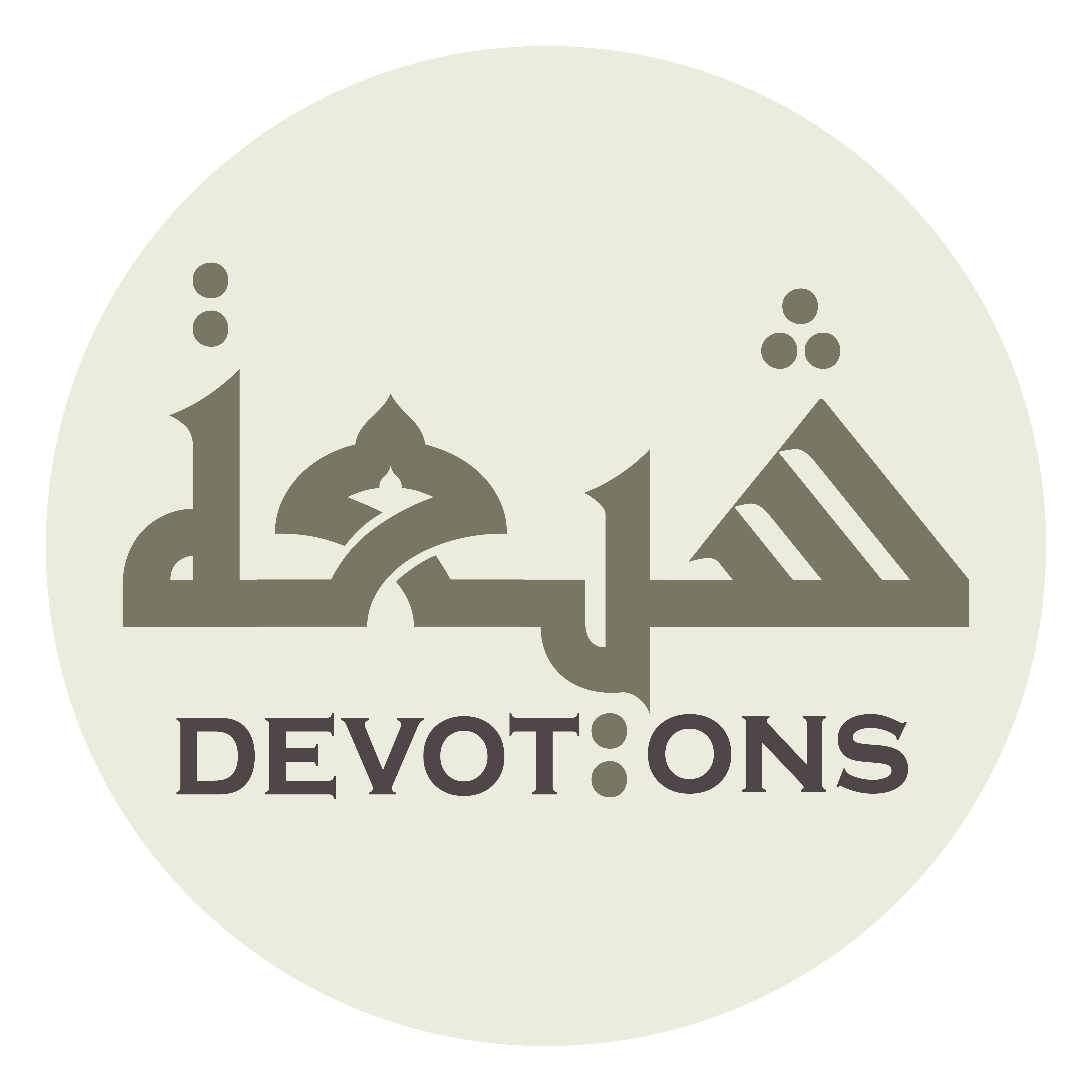 يَا حَمِيدُ يَا مَجِيدُ

yā ḥamīdu yā majīd

O Firm, O True Guide,
Dua Jawshan Kabeer
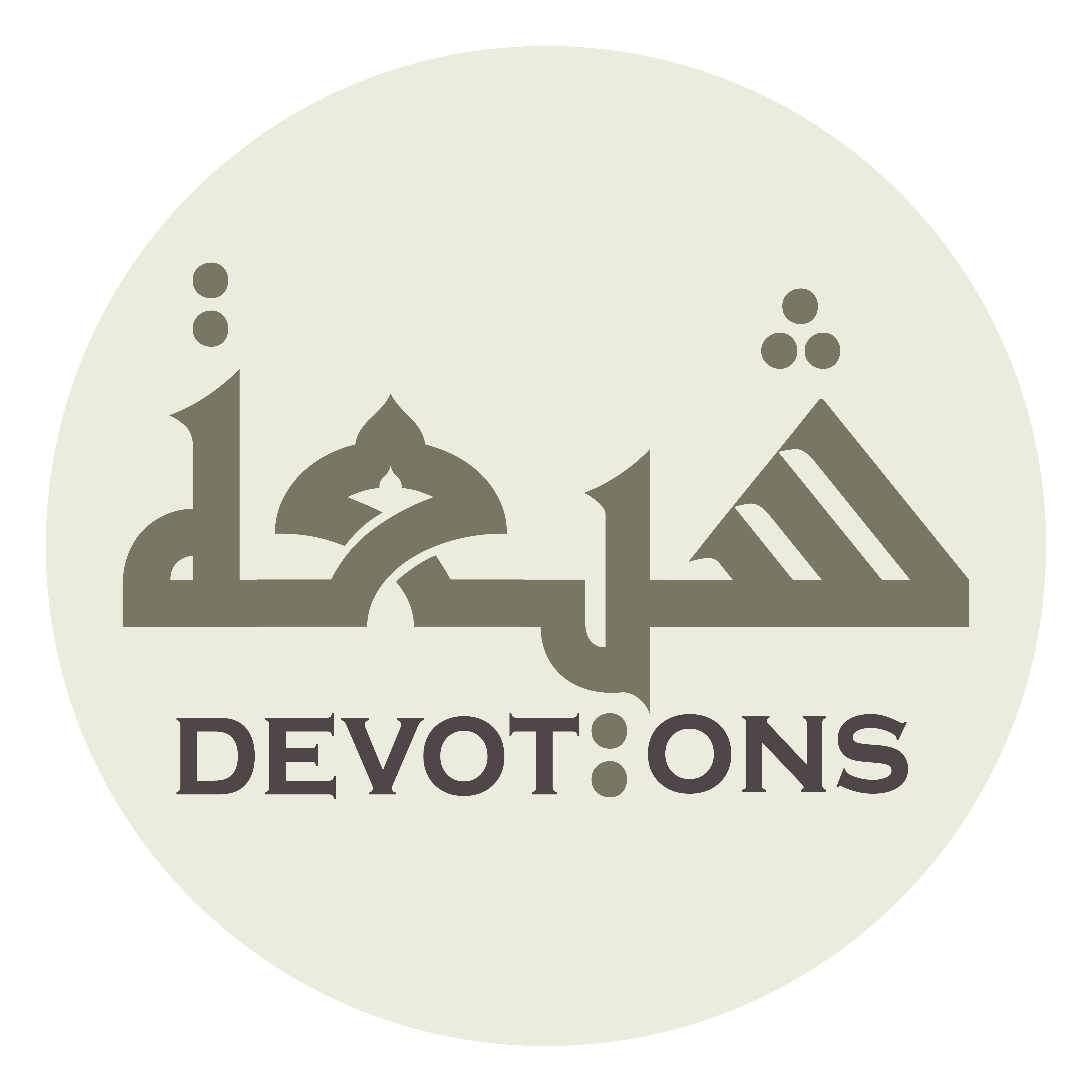 يَا شَدِيدُ يَا شَهِيدُ

yā shadīdu yā shahīd

O Praiseworthy, O Glorious,
Dua Jawshan Kabeer
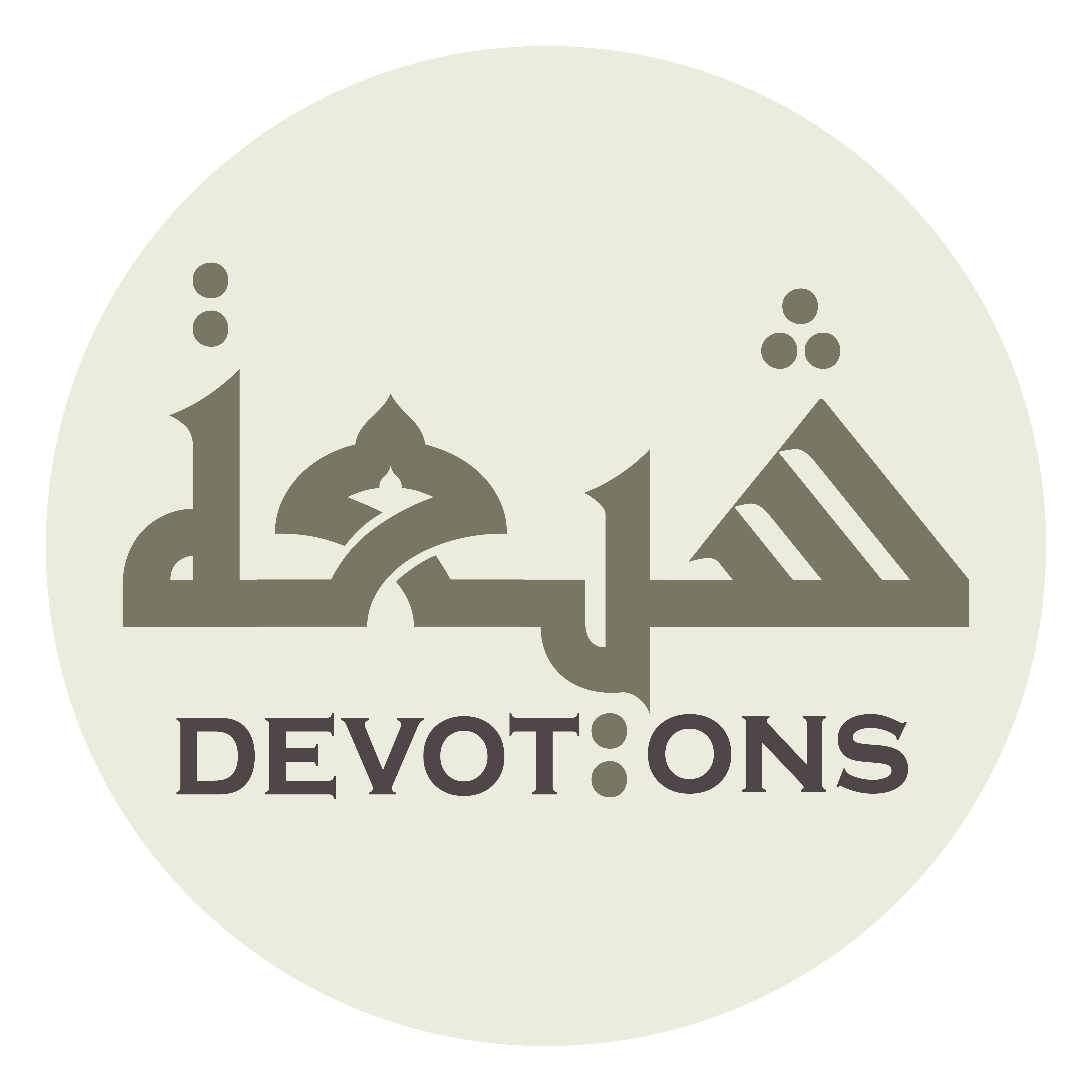 سُبْحَانَكَ يَا لَا إِلٰهَ إِلَّا اَنْتَ

subḥānaka yā lā ilāha illā ant

O Strong, O Witness
Dua Jawshan Kabeer
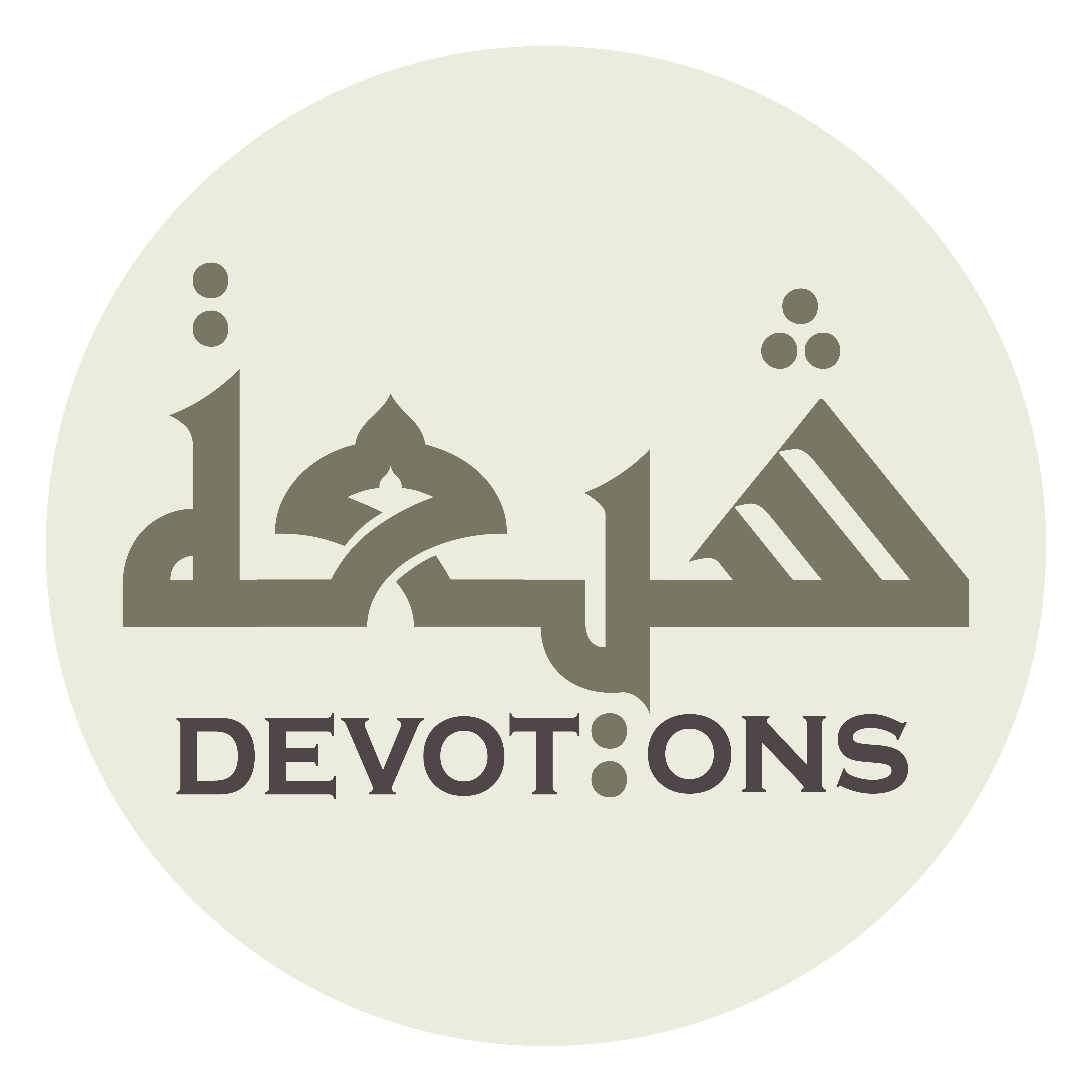 اَلغَوْثَ، اَلغَوْثَ

al ghawth, al ghawth

Praise be to You, there is no god but You,
Dua Jawshan Kabeer
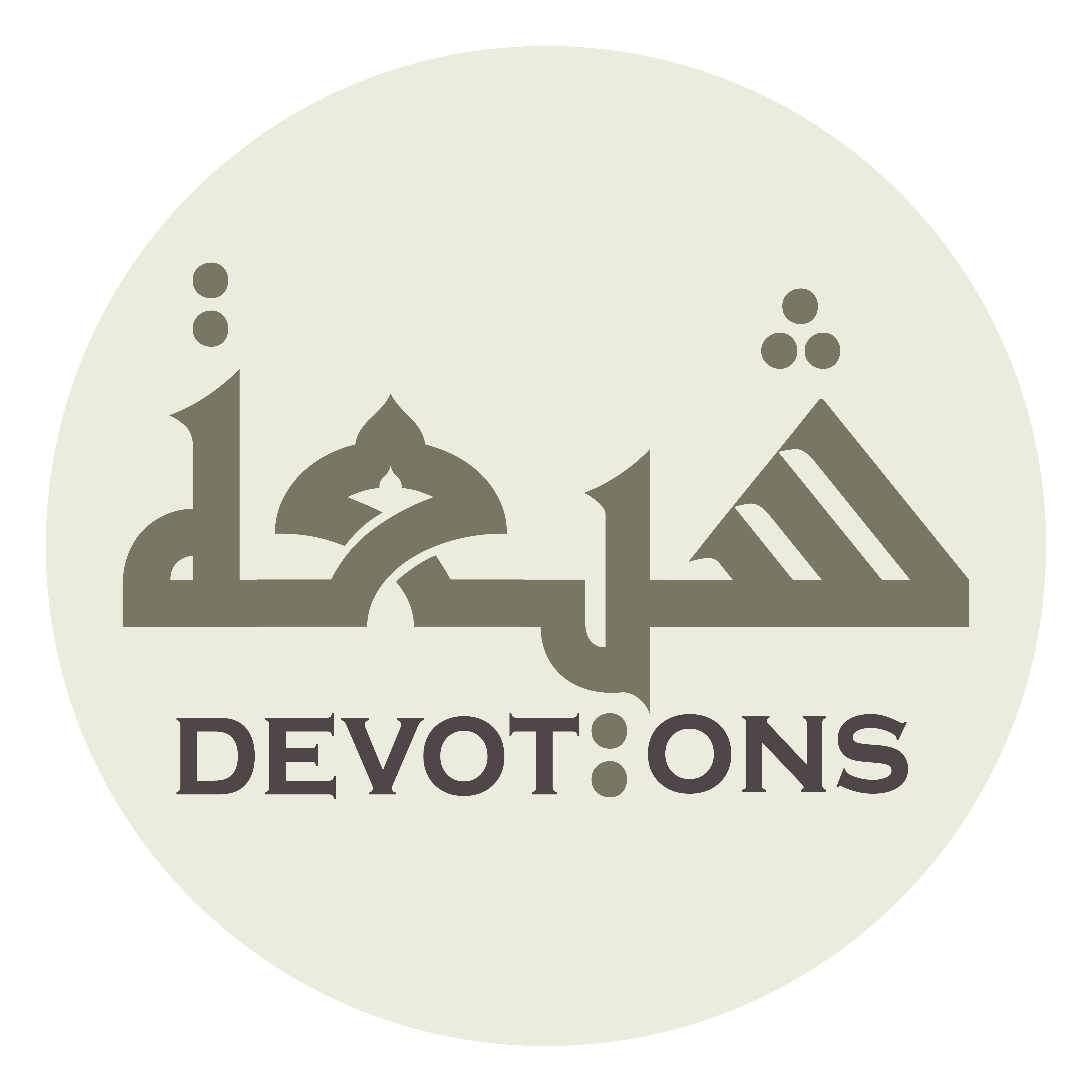 خَلِّصْنَا مِنَ النَّارِ يَا رَبِّ

khalliṣnā minan nāri yā rabb

[I beseech you for] relief, relief
Dua Jawshan Kabeer
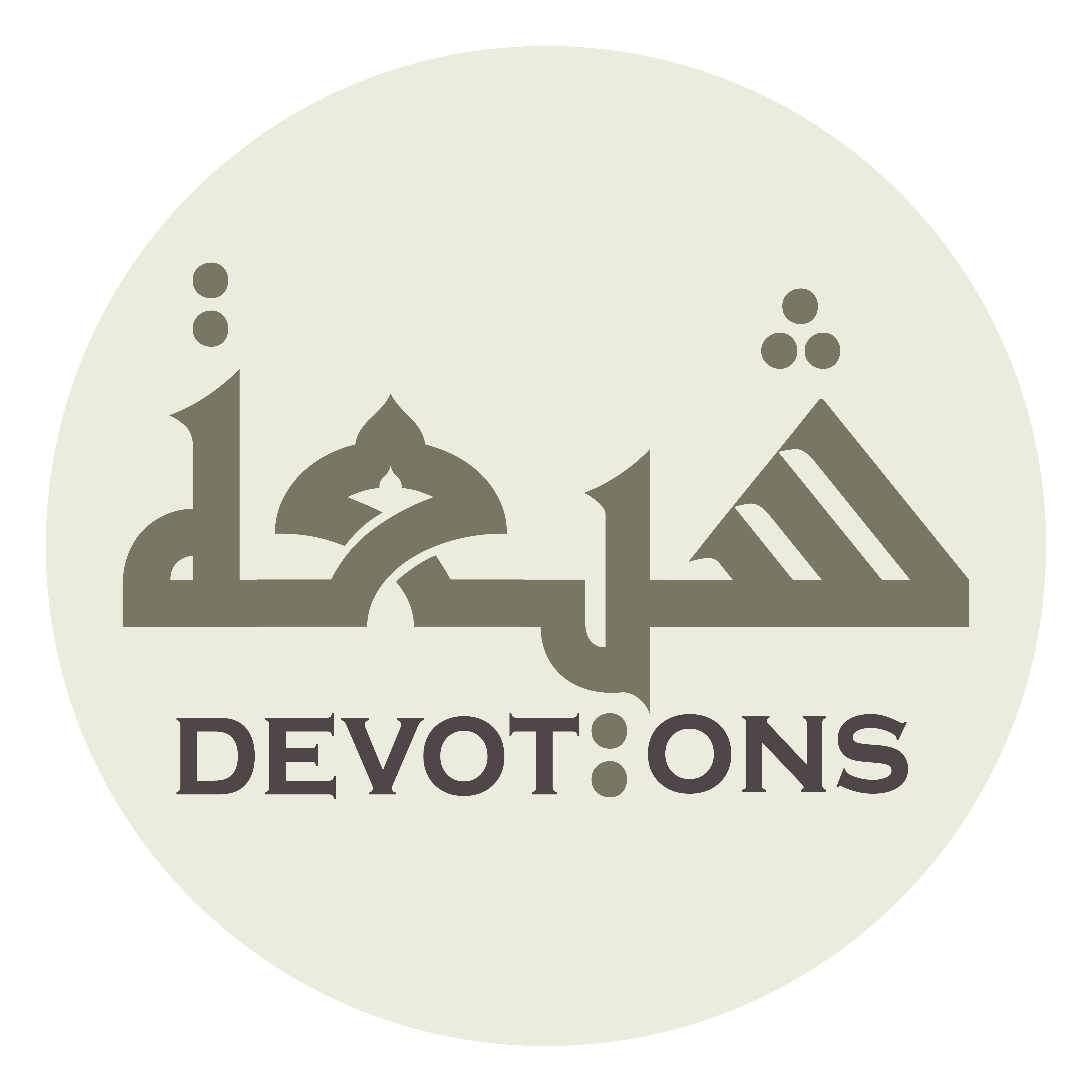 Protect us from the Fire, O Lord.
Dua Jawshan Kabeer
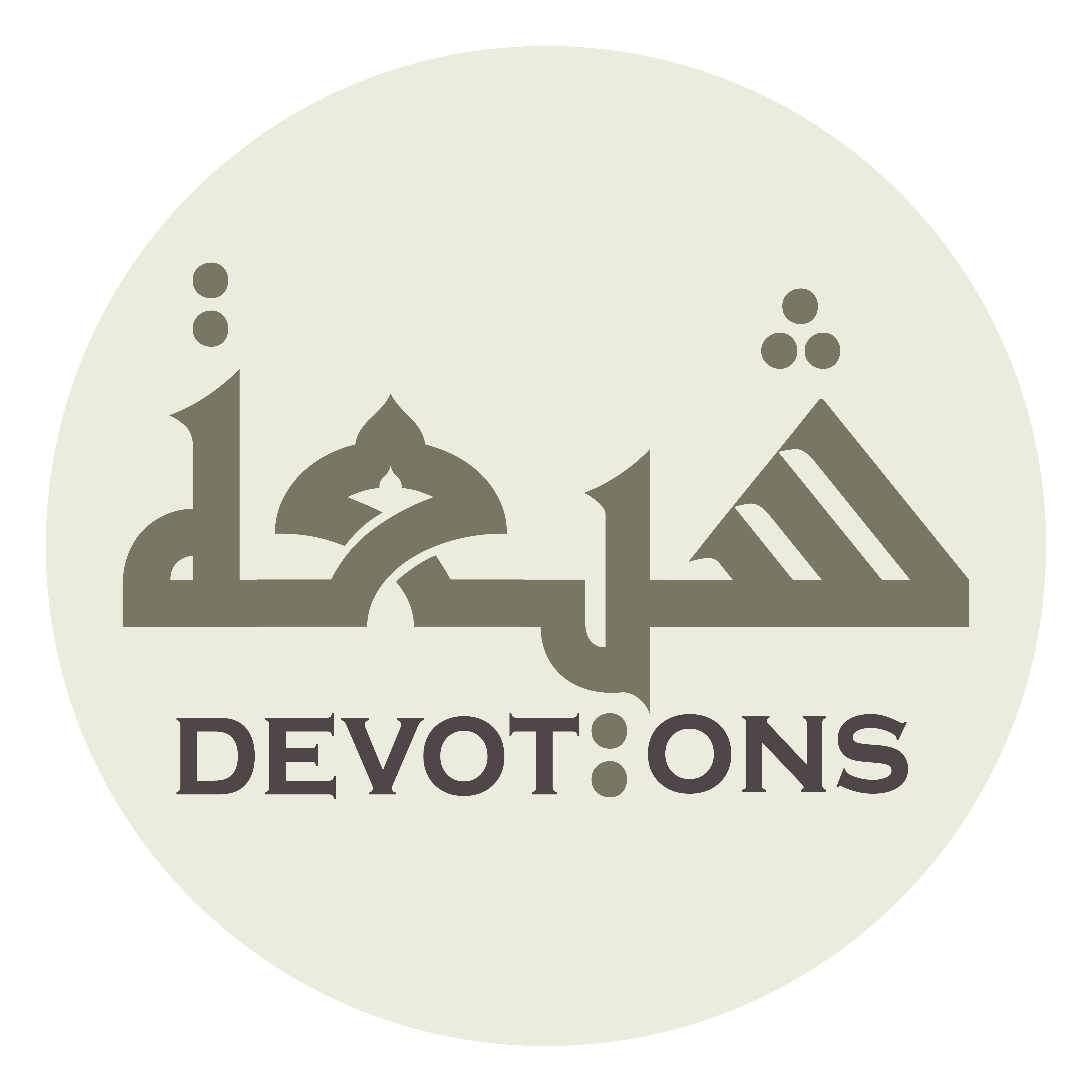 78\100
Dua Jawshan Kabeer
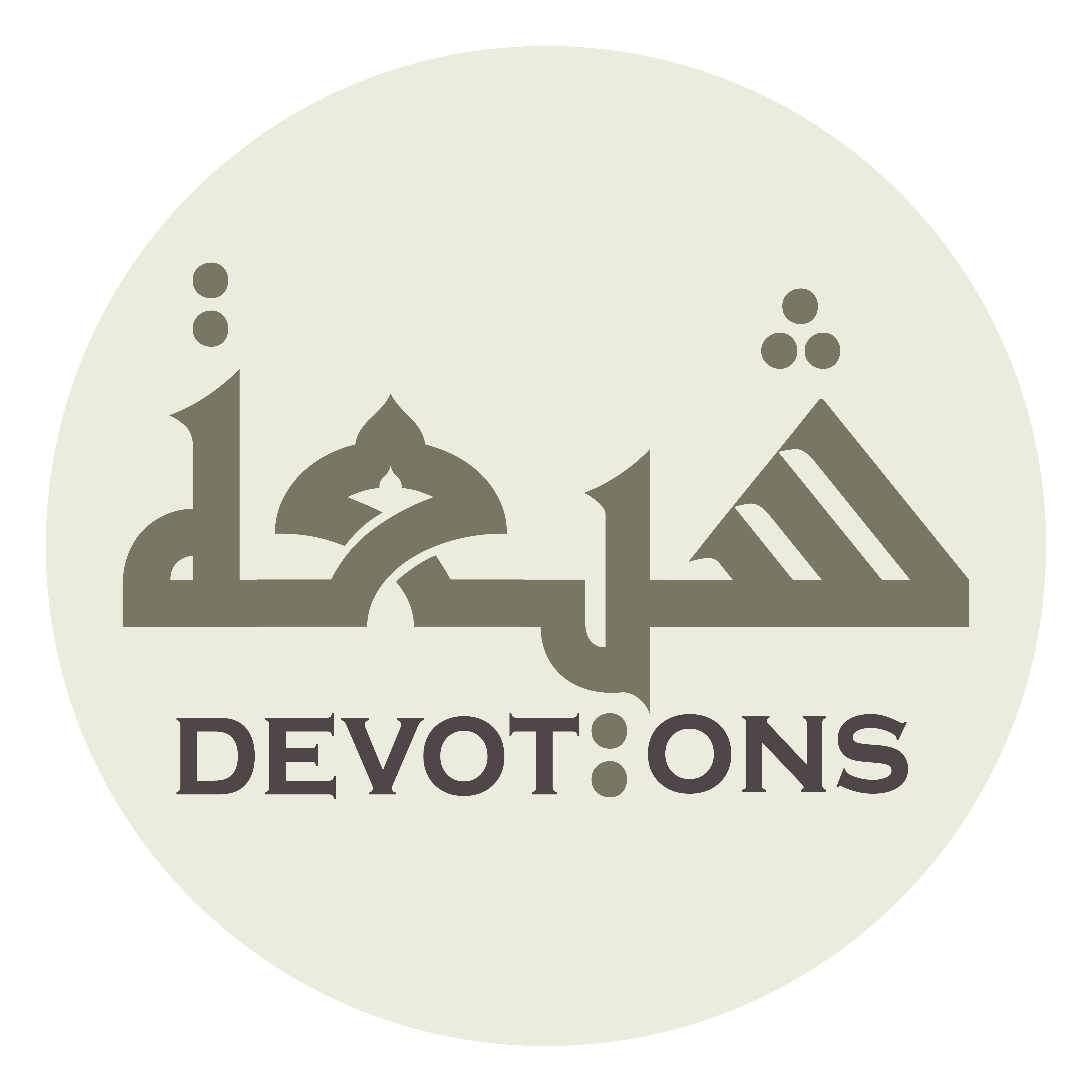 يَا ذَا الْعَرْشِ الْمَجِيدِ

yā dhal `ar-shil majīd

TO RECEIVE LOVE
Dua Jawshan Kabeer
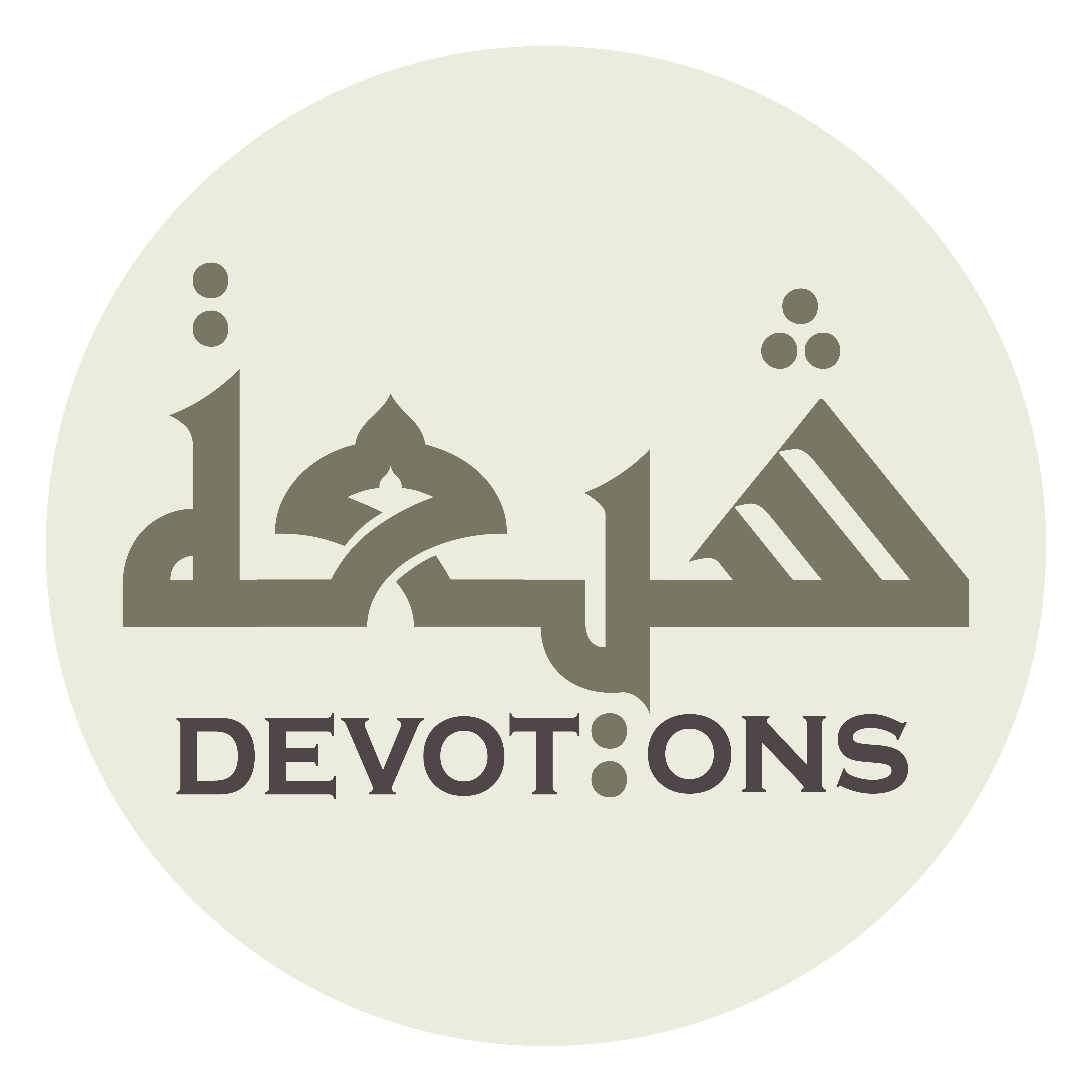 يَا ذَا الْقَوْلِ السَّدِيدِ

yā dhal qawlis sadīd

O Lord of the Glorious Throne,
Dua Jawshan Kabeer
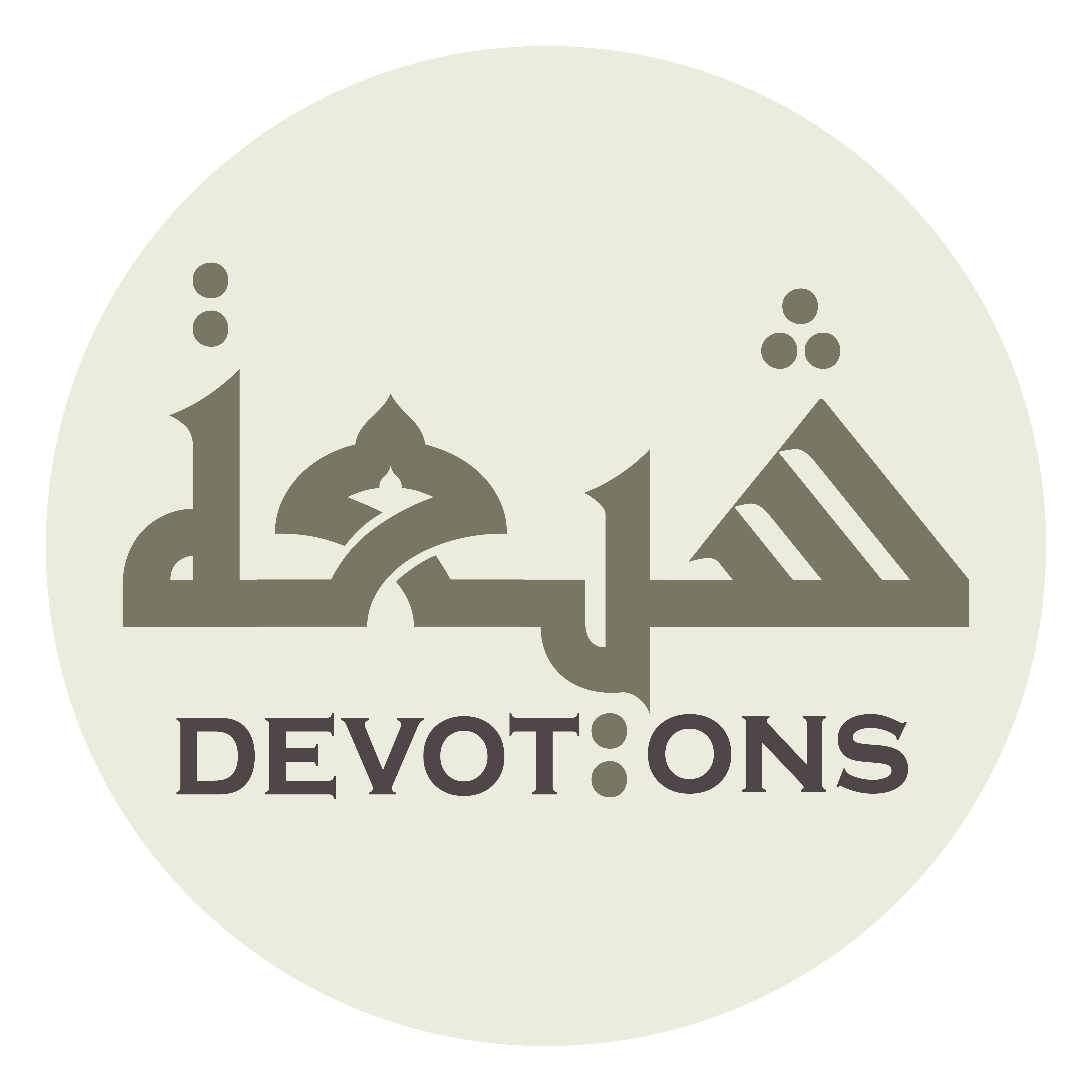 يَا ذَا الْفِعْلِ الرَّشِيدِ

yā dhal fi`lir rashīd

O He, Whose words are right.
Dua Jawshan Kabeer
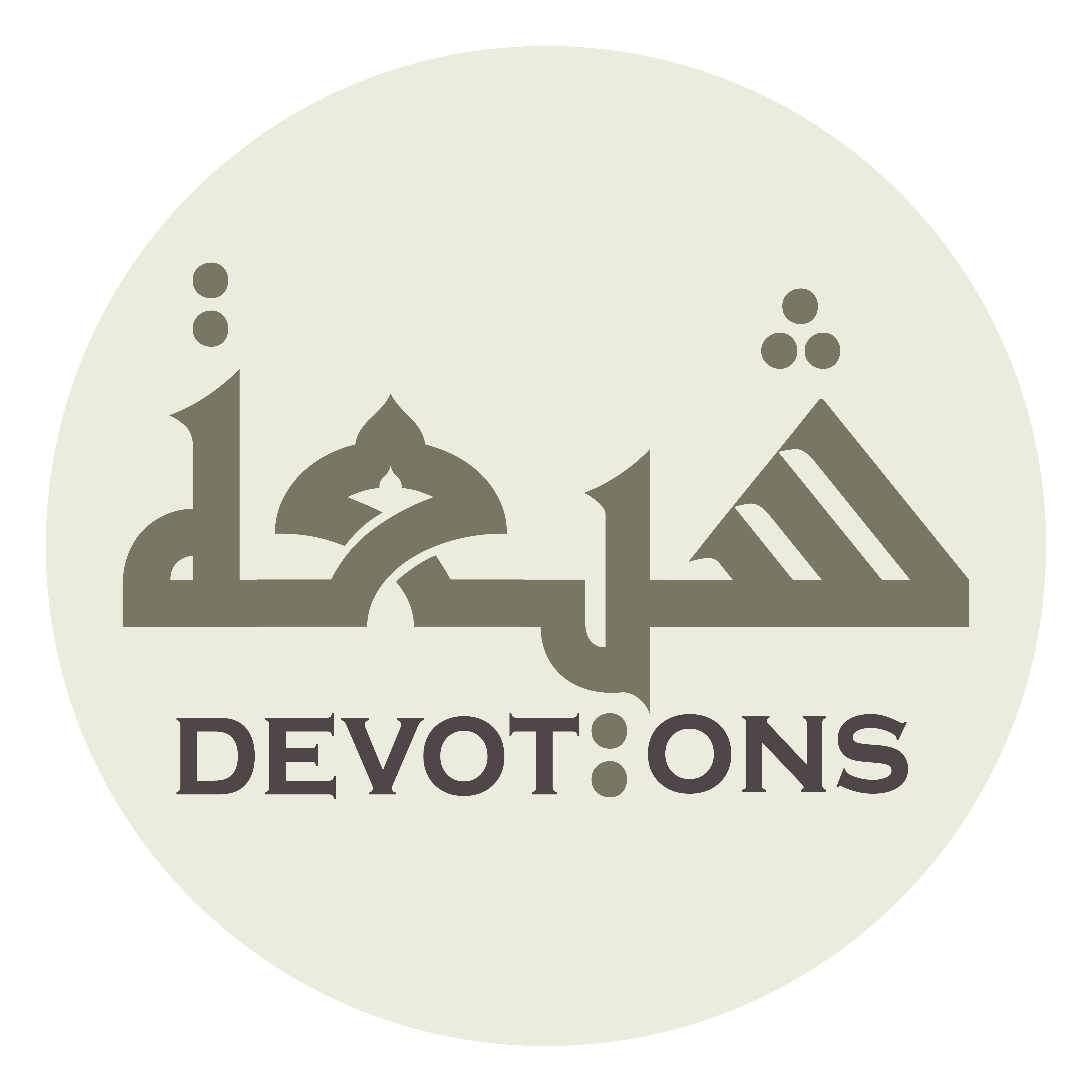 يَا ذَا الْبَطْشِ الشَّدِيدِ

yā dhal baṭshish shadīd

O Master of great deeds,
Dua Jawshan Kabeer
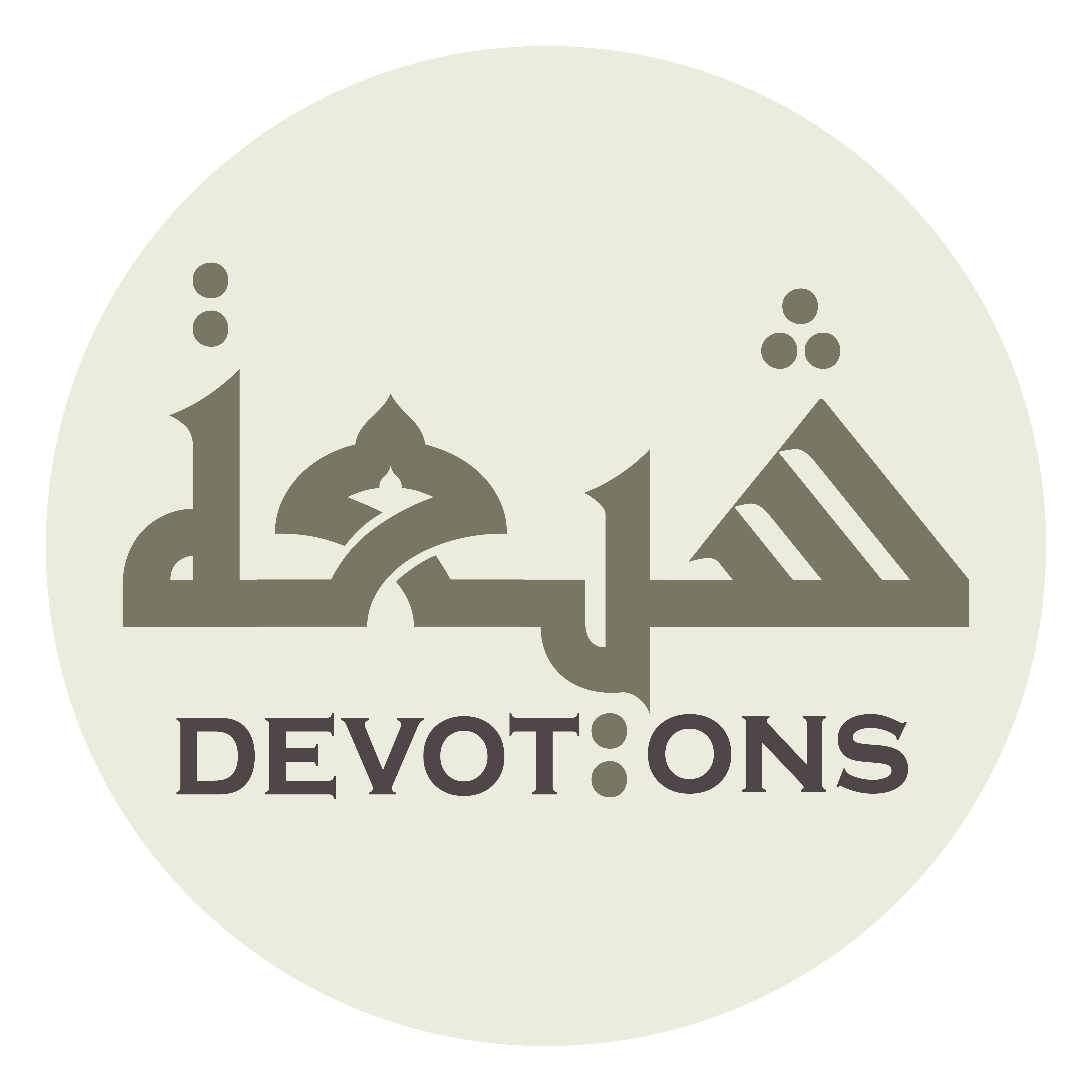 يَا ذَا الْوَعْدِ وَالْوَعِيدِ

yā dhal wa`di walwa`īd

O He, Whose punishment is severe
Dua Jawshan Kabeer
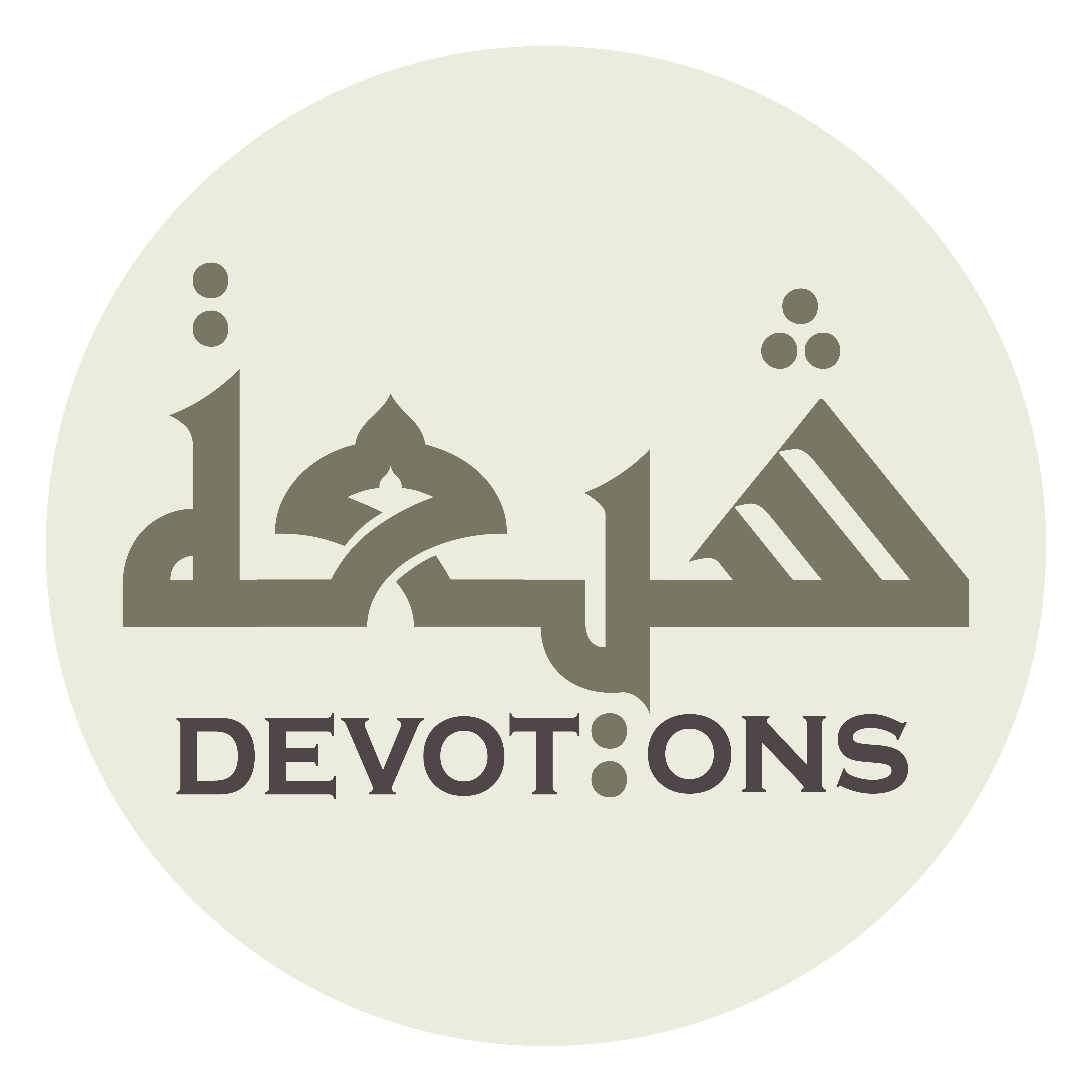 يَا مَنْ هُوَ الْوَلِيُّ الْحَمِيدُ

yā man huwal waliyyul ḥamīd

O Master of promise and threat,
Dua Jawshan Kabeer
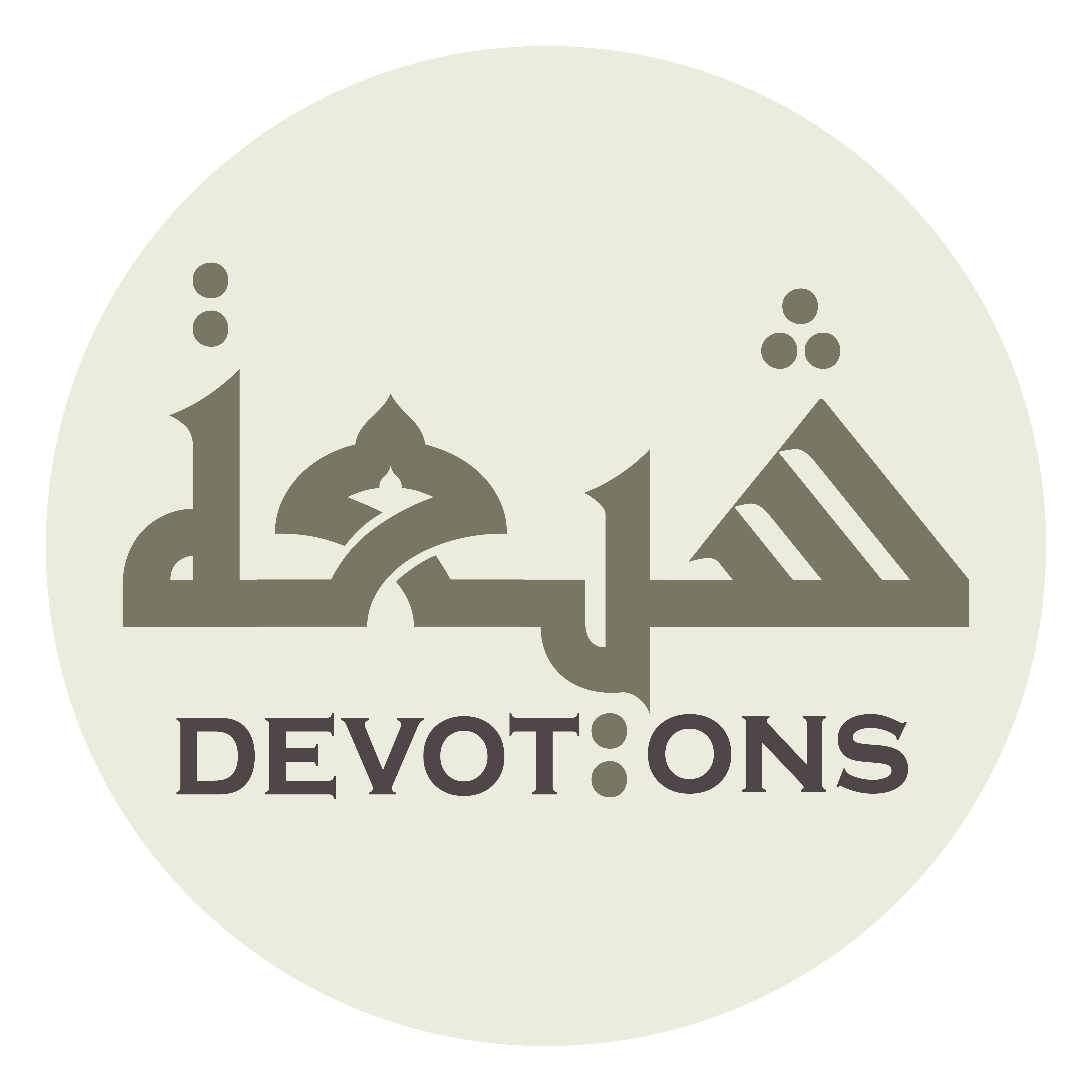 يَا مَنْ هُوَ فَعَّالٌ لِمَا يُرِيدُ

yā man huwa fa``ālun limā yurīd

O He, Who is guardian and the most praised one,
Dua Jawshan Kabeer
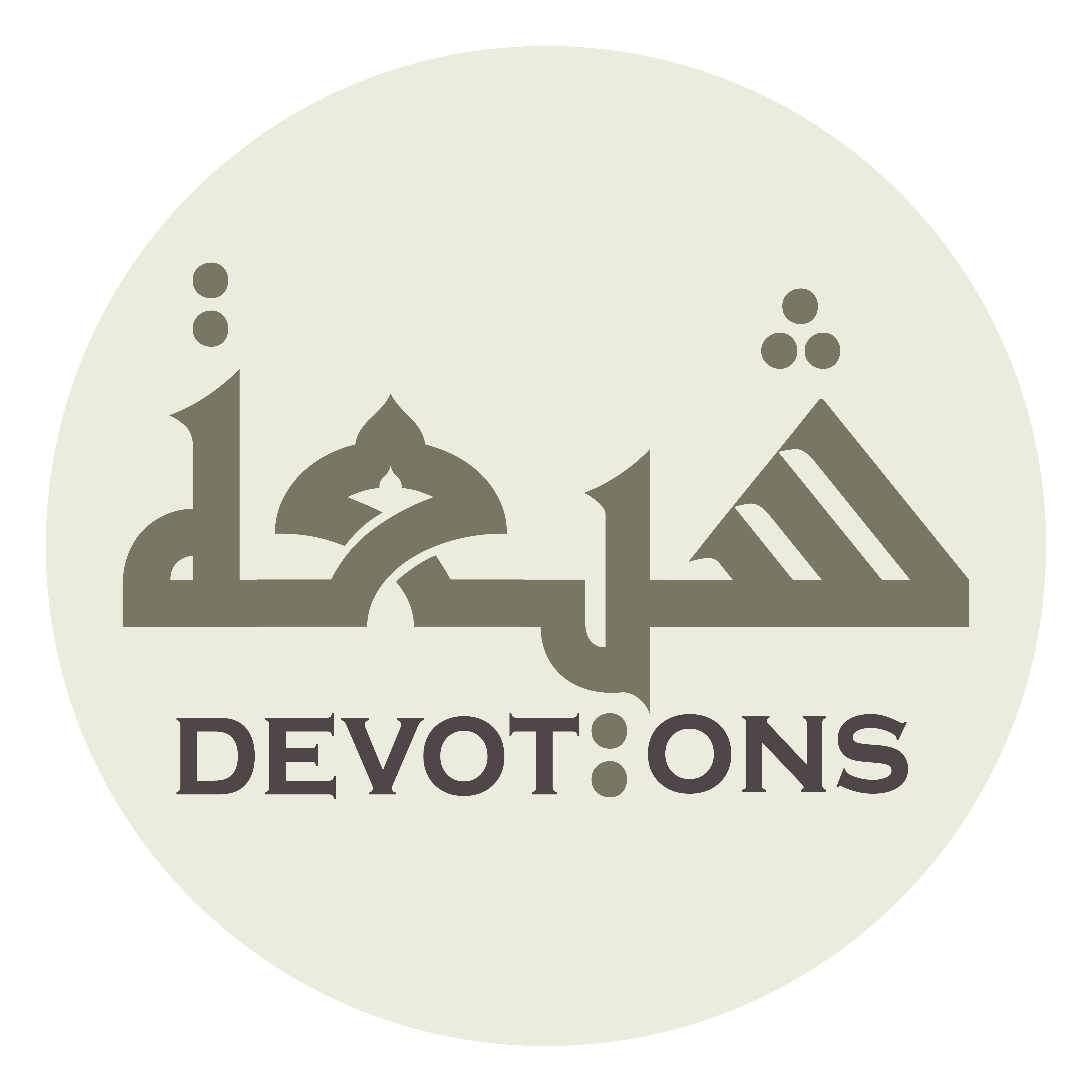 يَا مَنْ هُوَ قَرِيبٌ غَيْرُ بَعِيدٍ

yā man huwa qarībun ghayru ba`īd

O He, Who is the mighty doer of whatever He wills,
Dua Jawshan Kabeer
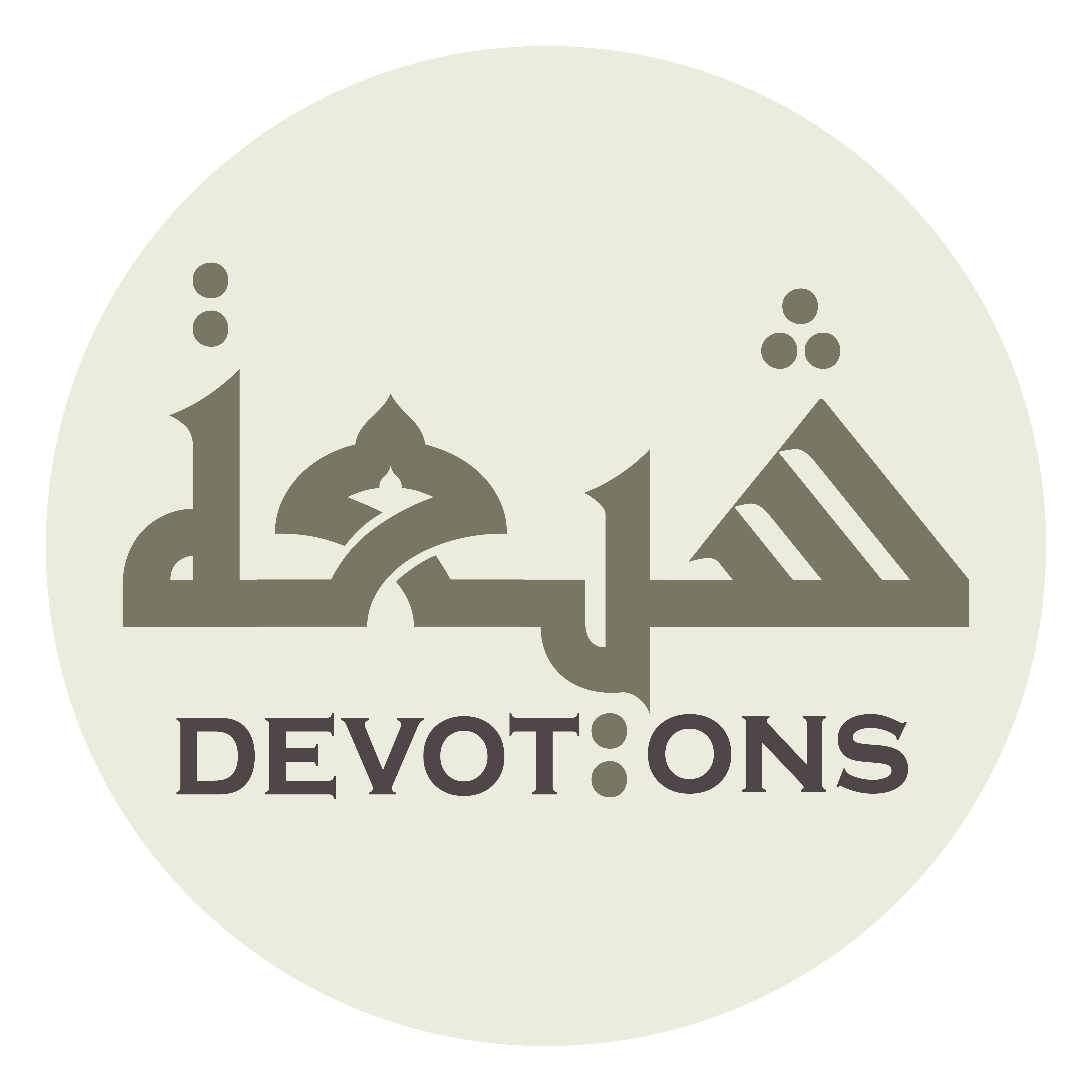 يَا مَنْ هُوَ عَلىٰ كُلِّ شَيْءٍ شَهِيدٌ

yā man huwa `alā kulli shay-in shahīd

O He, Who is near and not far,
Dua Jawshan Kabeer
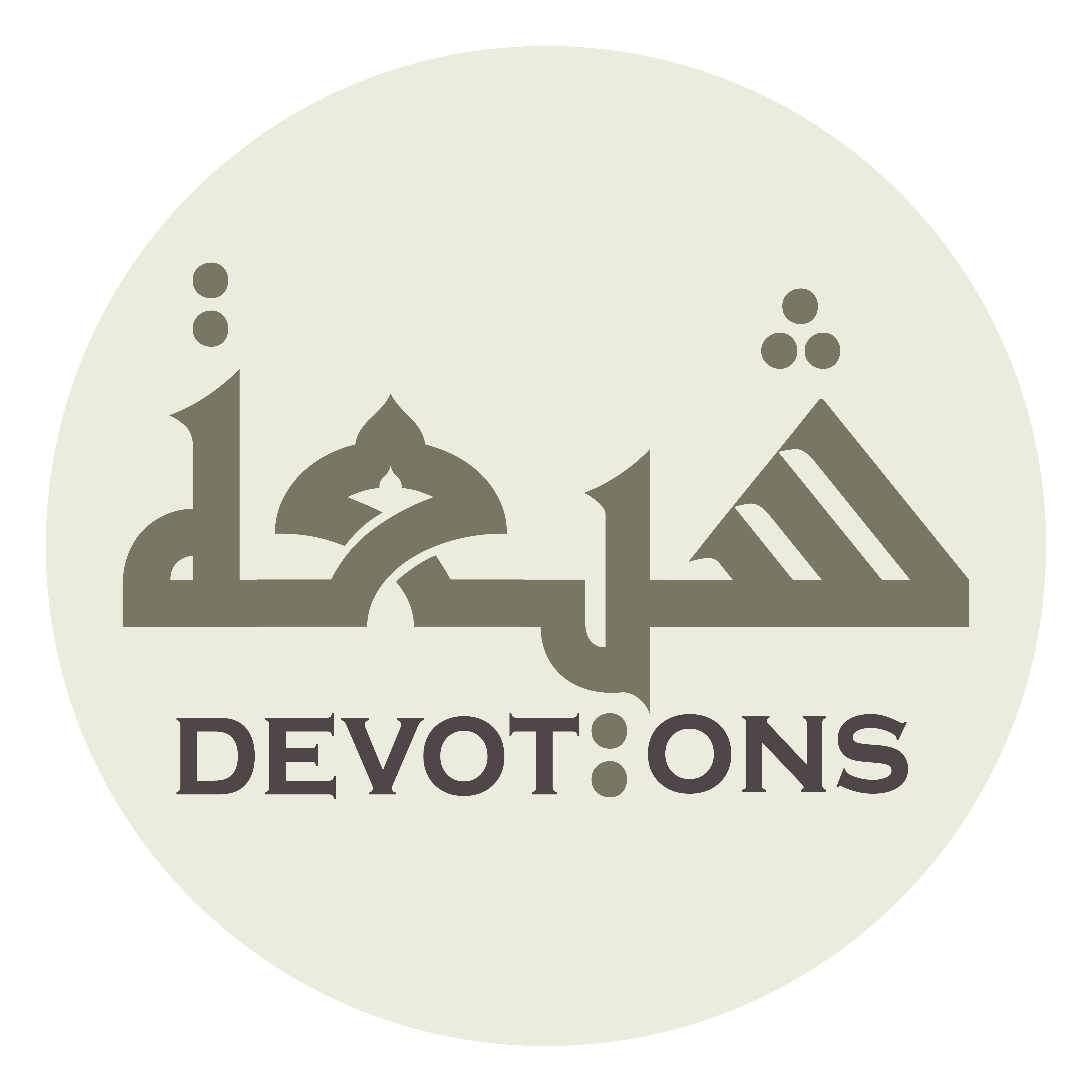 يَا مَنْ هُوَ لَيْسَ بِظَلَّامٍ لِلْعَبِيدِ

yā man huwa laysa biẓallāmin lil`abīd

O He, Who is Witness to everything,
Dua Jawshan Kabeer
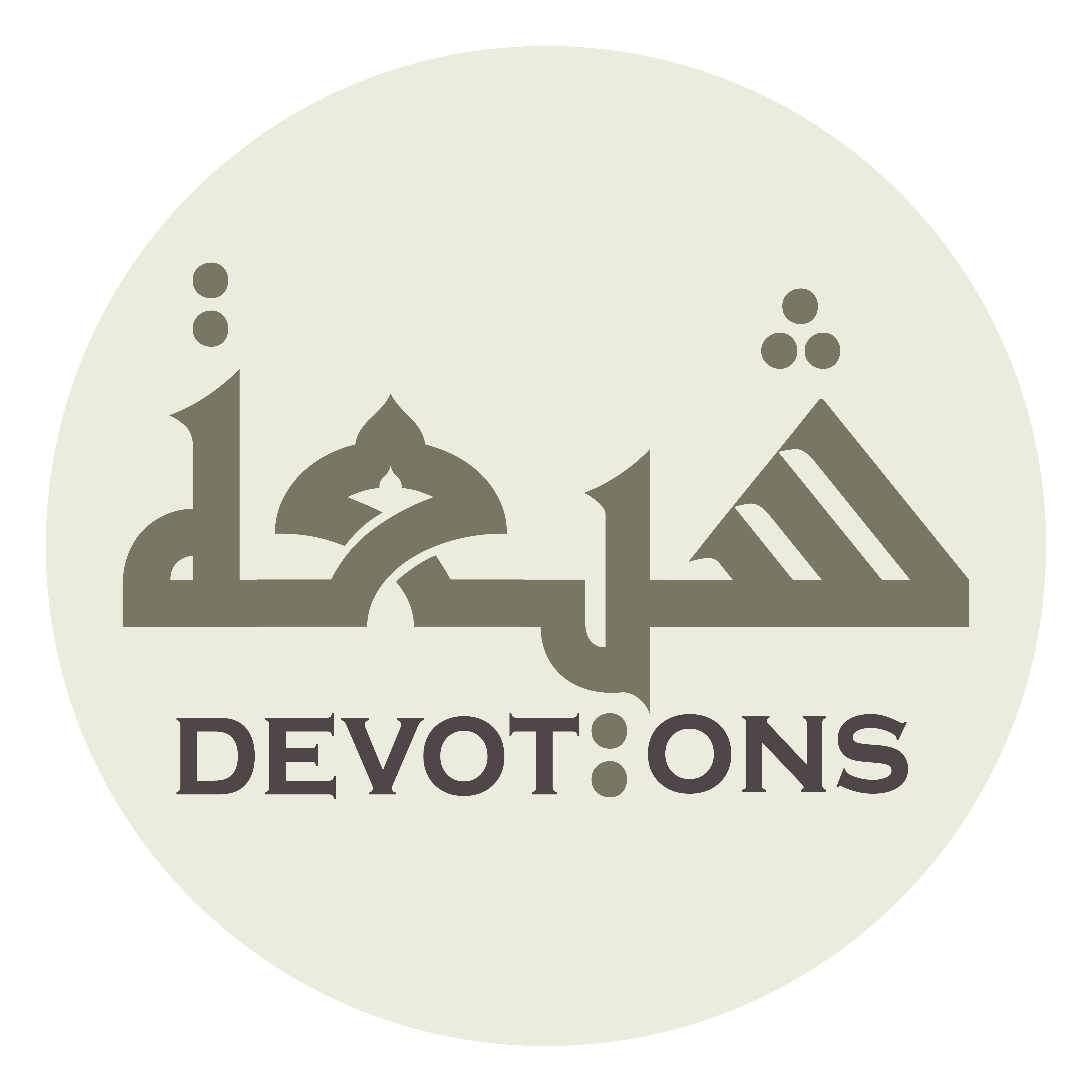 سُبْحَانَكَ يَا لَا إِلٰهَ إِلَّا اَنْتَ

subḥānaka yā lā ilāha illā ant

O He, Who is not the least cruel to his slaves,
Dua Jawshan Kabeer
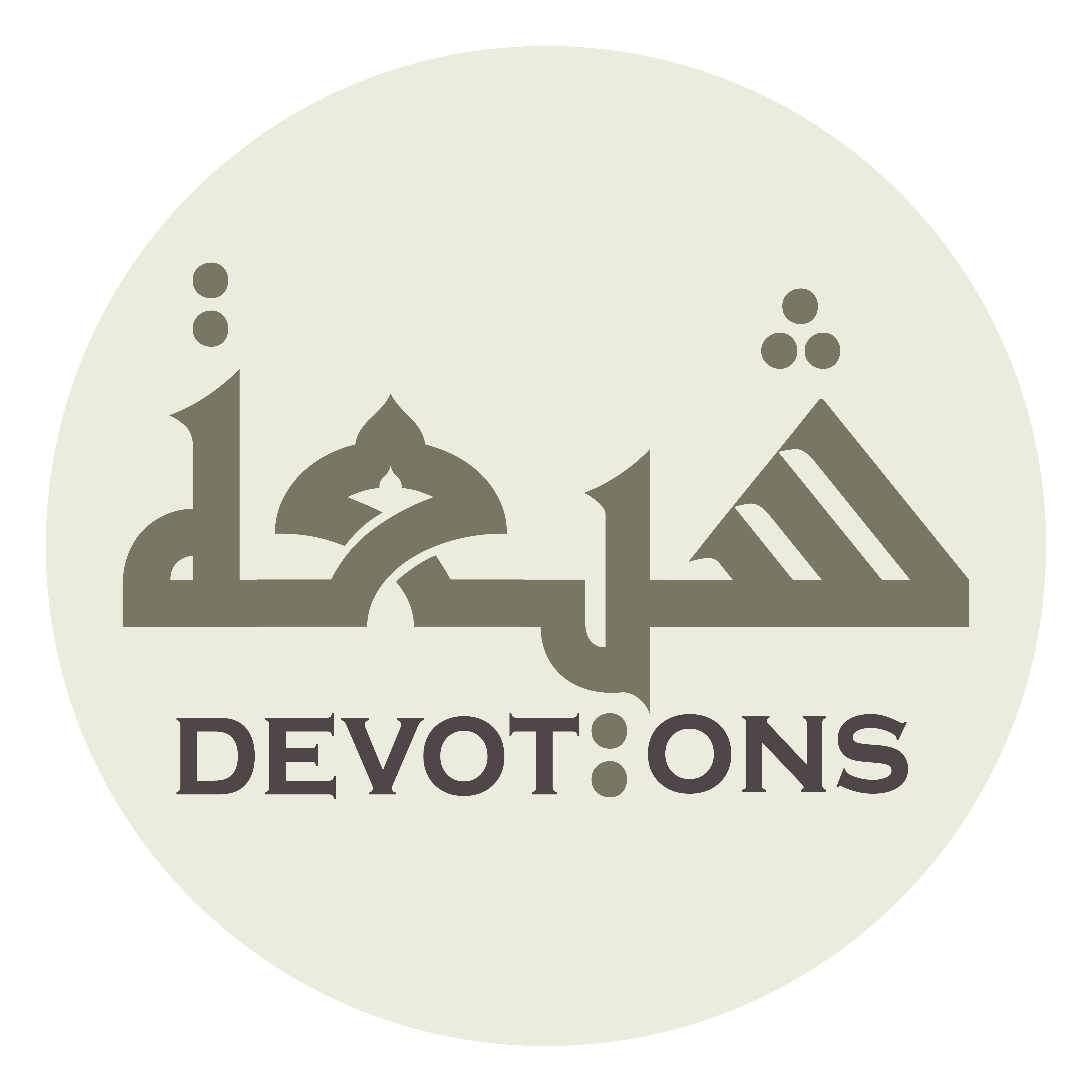 اَلغَوْثَ، اَلغَوْثَ

al ghawth, al ghawth

Praise be to You, there is no god but You,
Dua Jawshan Kabeer
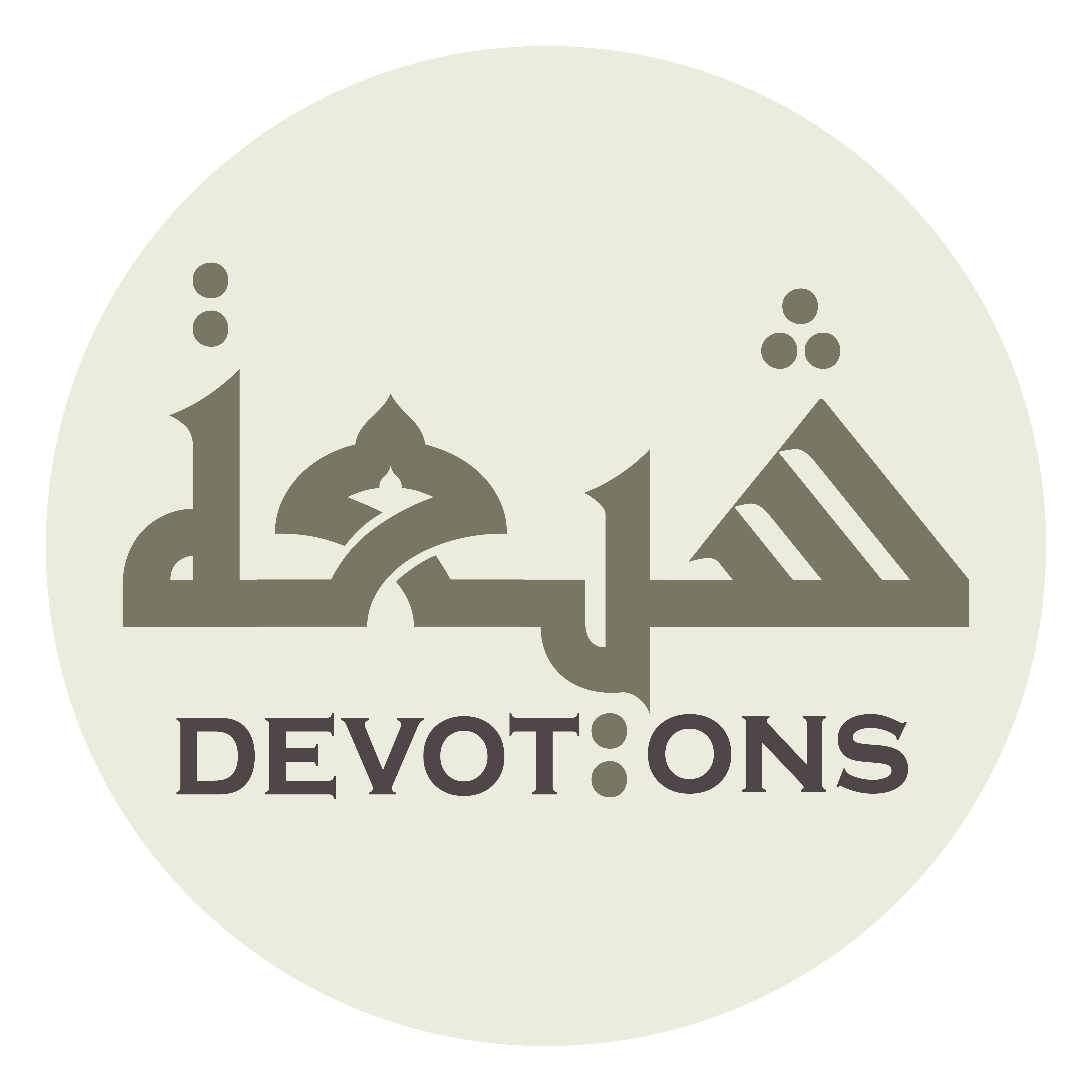 خَلِّصْنَا مِنَ النَّارِ يَا رَبِّ

khalliṣnā minan nāri yā rabb

[I beseech you for] relief, relief
Dua Jawshan Kabeer
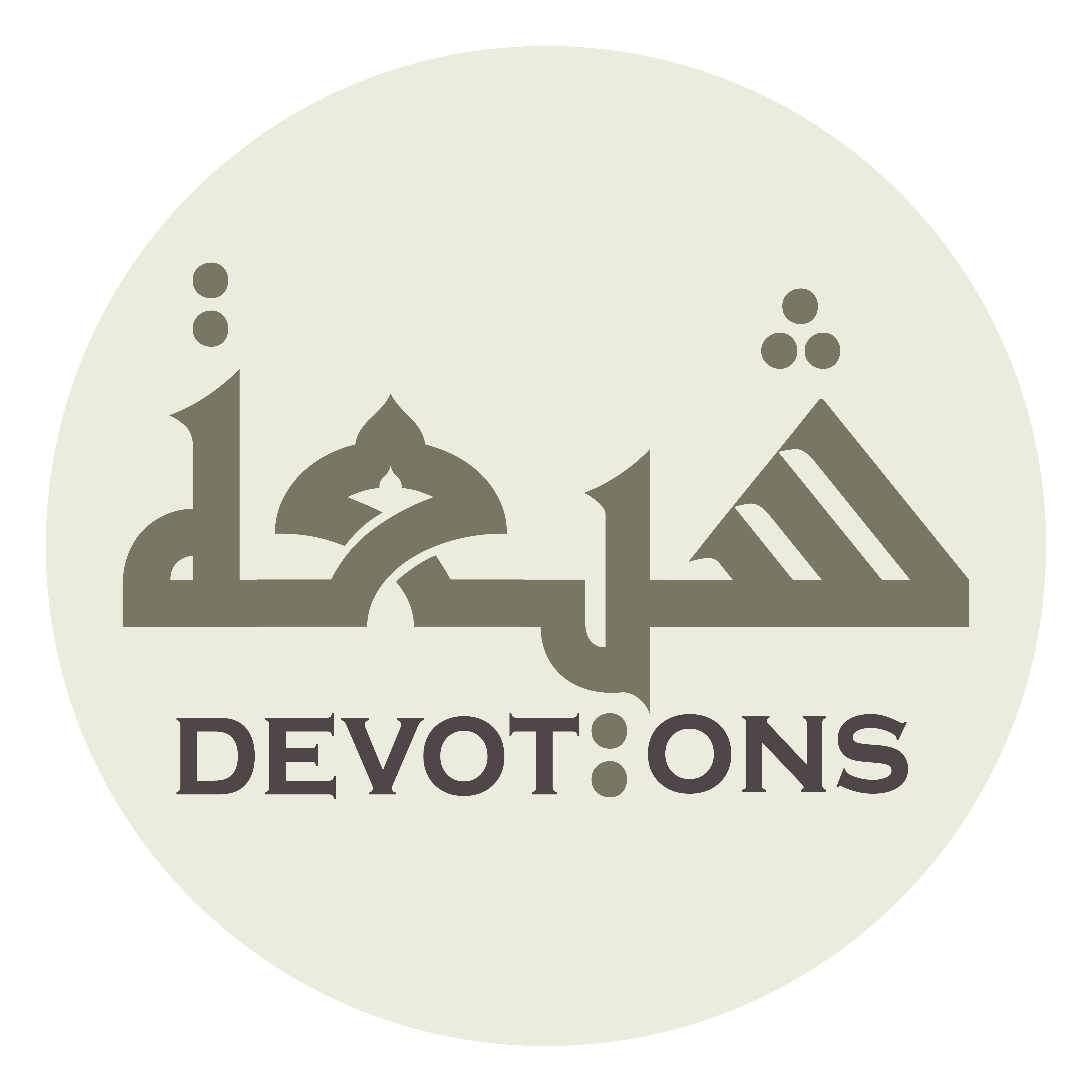 Protect us from the Fire, O Lord.
Dua Jawshan Kabeer
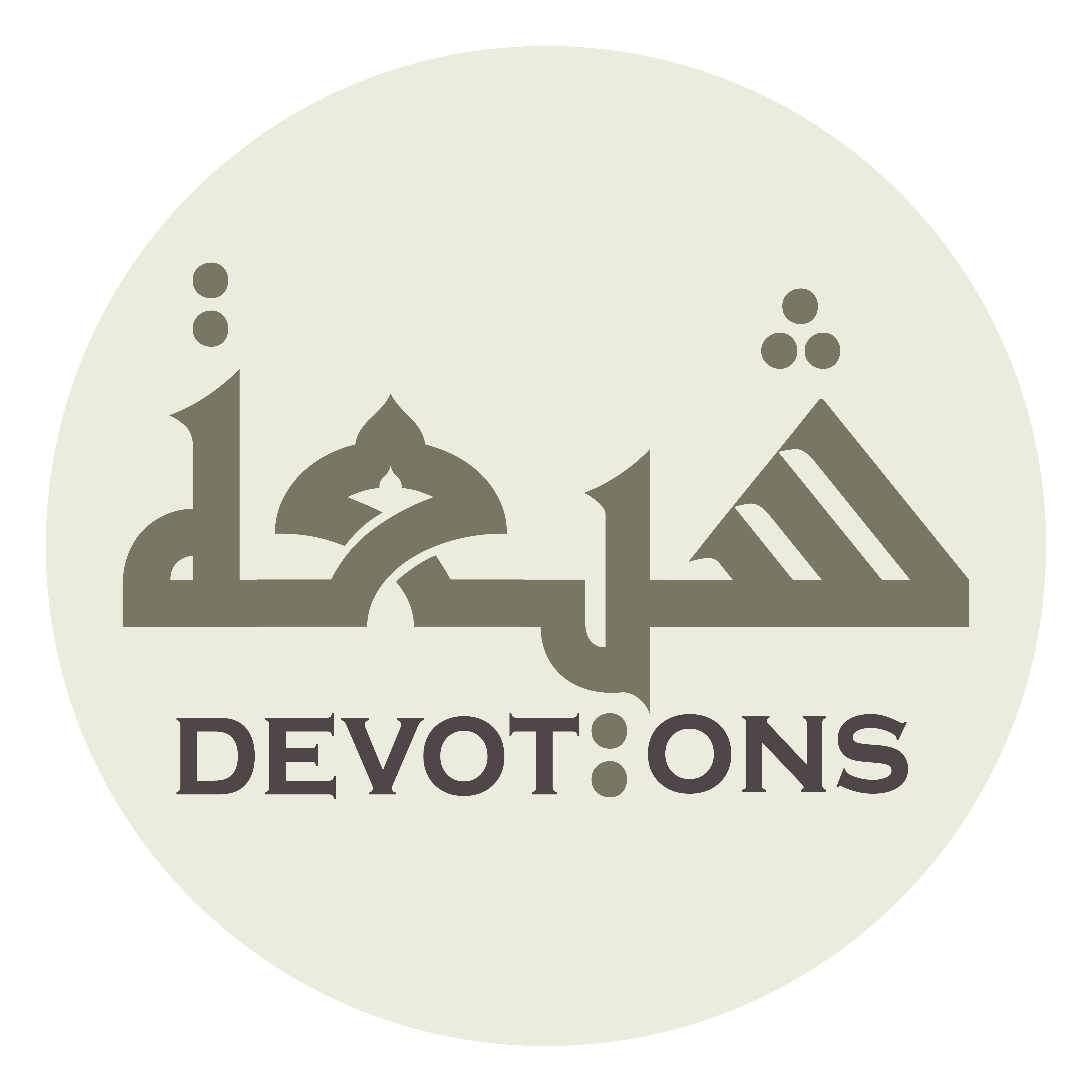 79\100
Dua Jawshan Kabeer
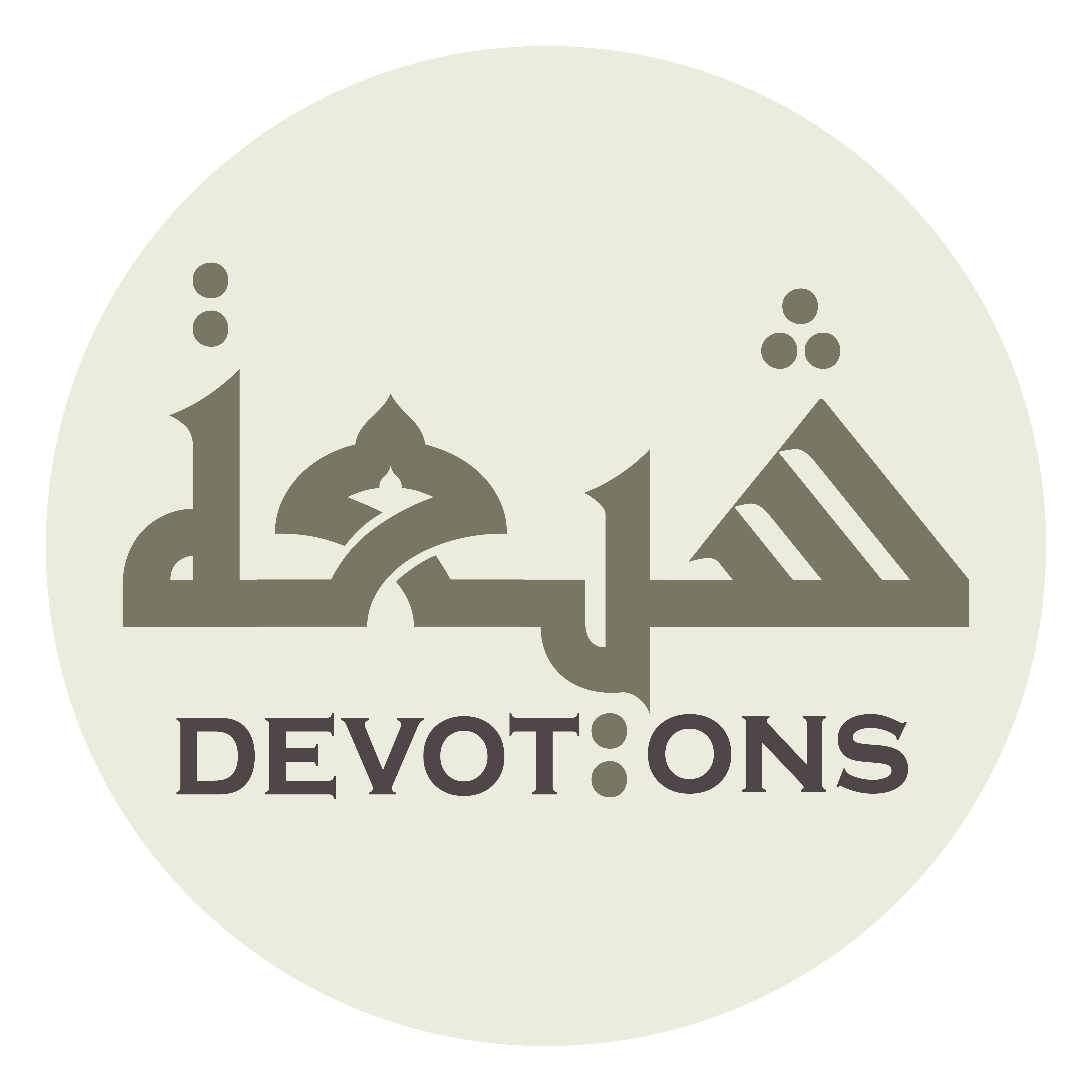 يَا مَنْ لَاشَرِيكَ لَهُ وَلَا وَزِيرَ

yā man lāsharīka lahu walā wazīr

TO SEEK FREEDOM
Dua Jawshan Kabeer
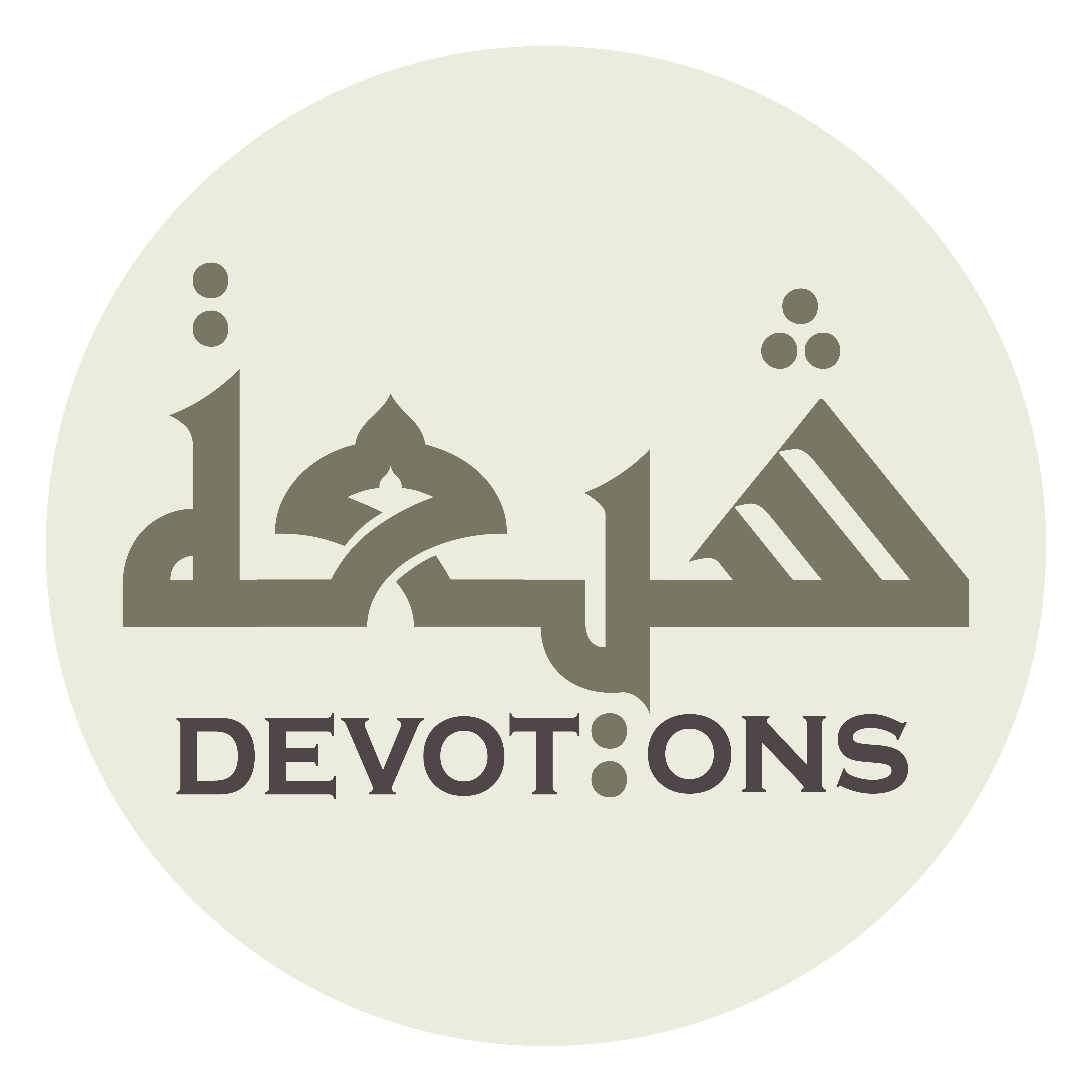 يَا مَنْ لَاشَبِيهَ لَهُ وَلَا نَظِيرَ

yā man lāshabīha lahu walā naẓīr

O He, Who has no partner and no adviser,
Dua Jawshan Kabeer
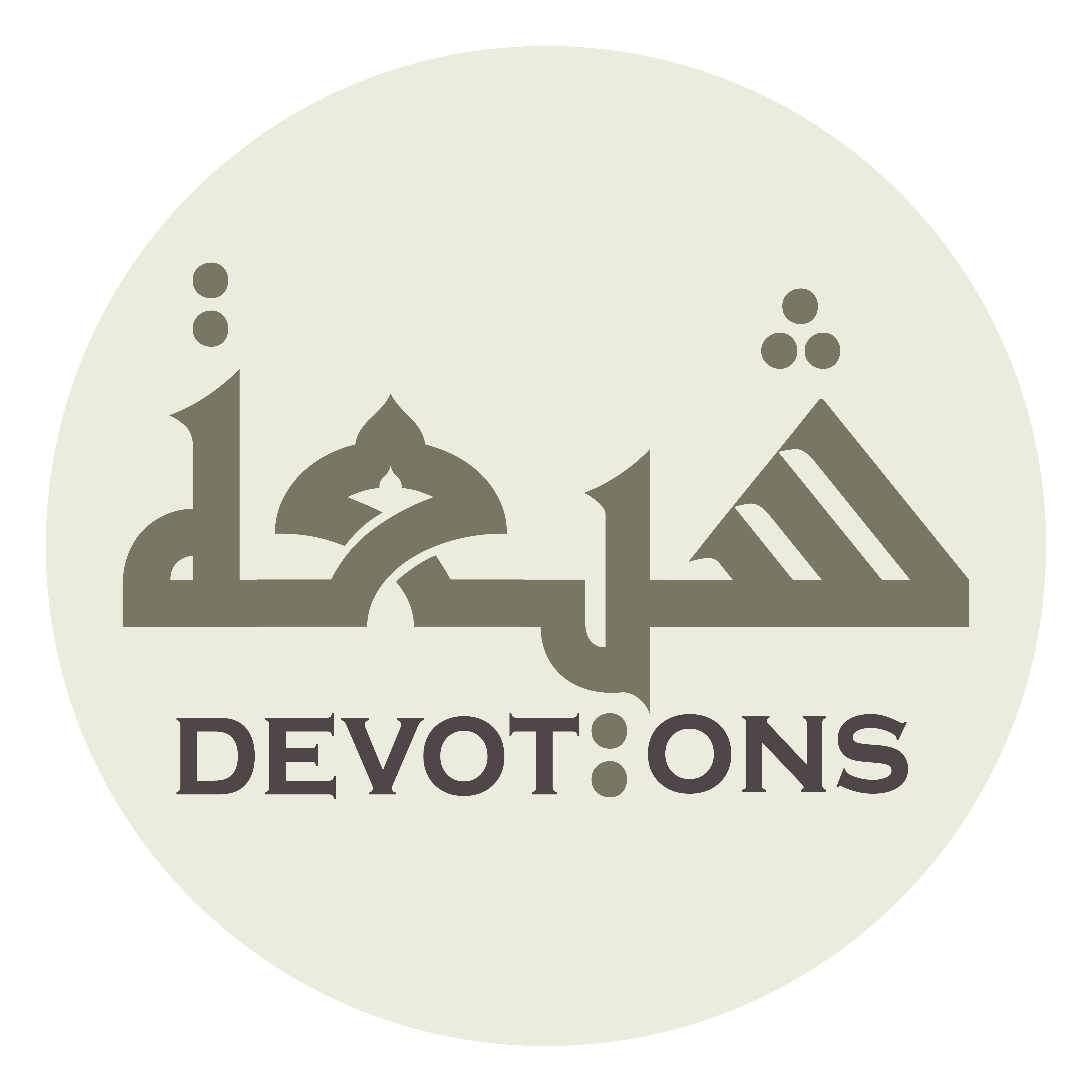 يَا خَالِقَ الشَّمْسِ وَالْقَمَرِ الْمُنِيرِ

yā khāliqash shamsi walqamaril munīr

O He, Who has no equal and no match,
Dua Jawshan Kabeer
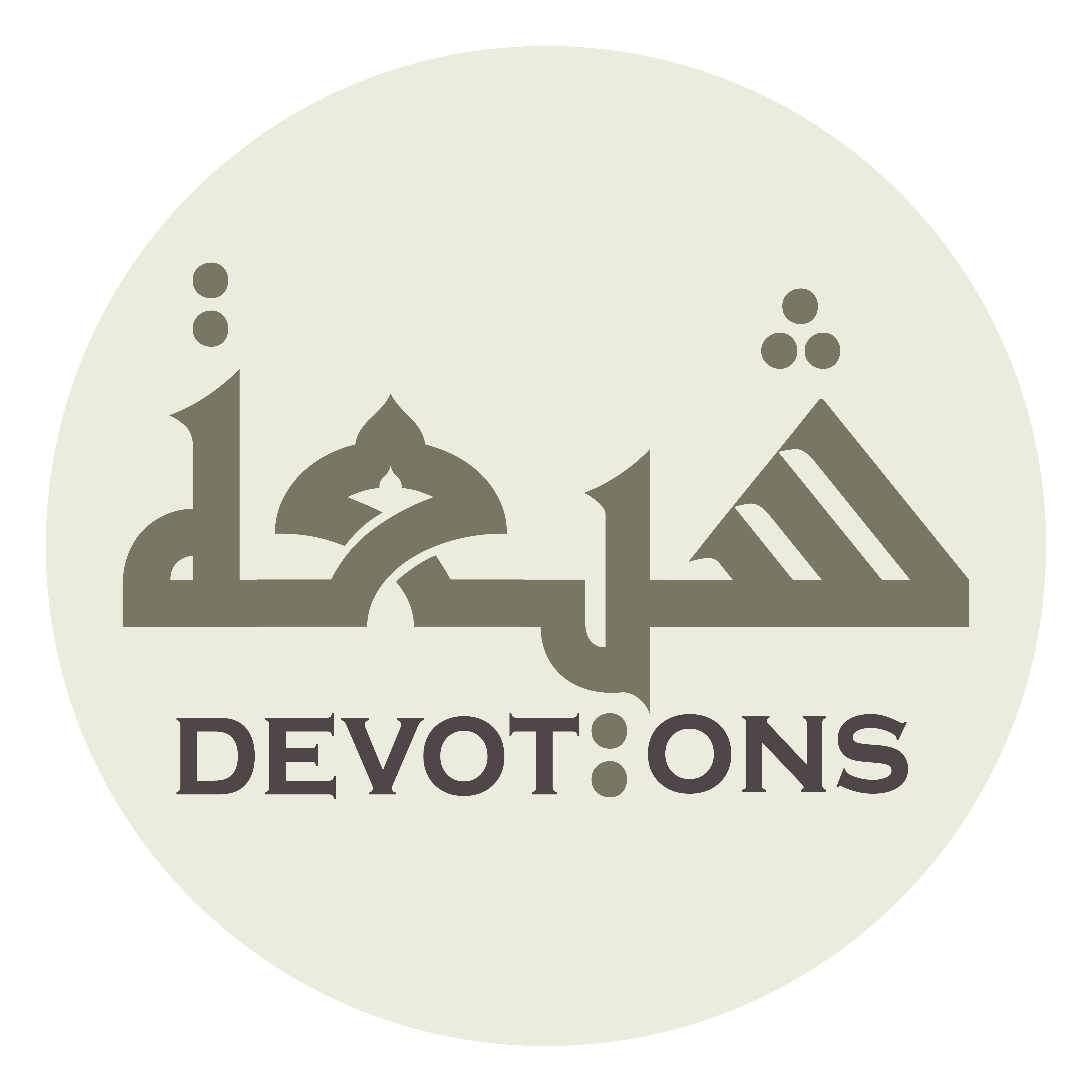 يَا مُغْنِيَ الْبَائِسِ الْفَقِيرِ

yā mughniyal bā-isil faqīr

O Creator of the sun and the bright moon,
Dua Jawshan Kabeer
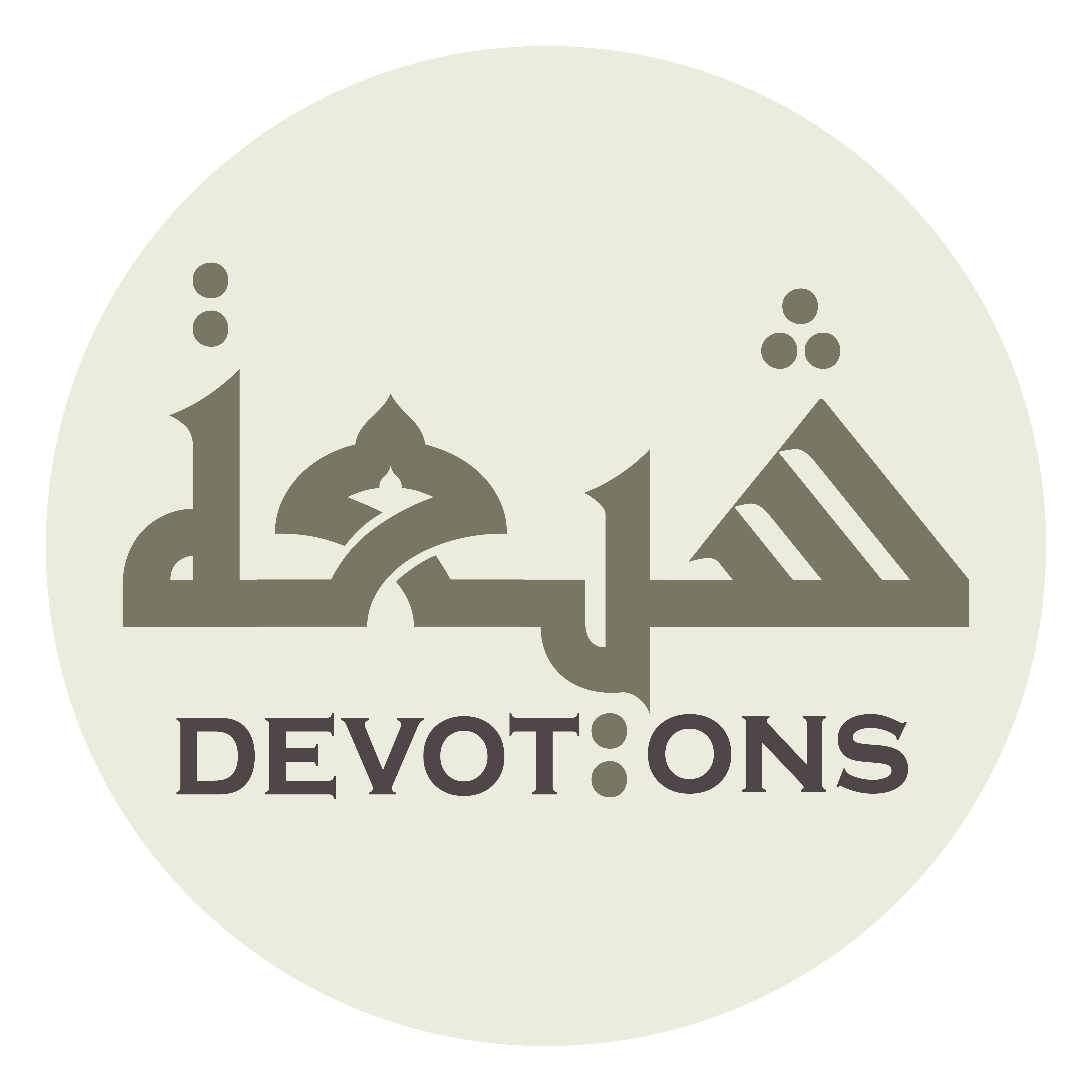 يَا رَازِقَ الطِّفْلِ الصَّغِيرِ

yā rāziqaṭ ṭifliṣ ṣaghīr

O Enricher of the poverty stricken,
Dua Jawshan Kabeer
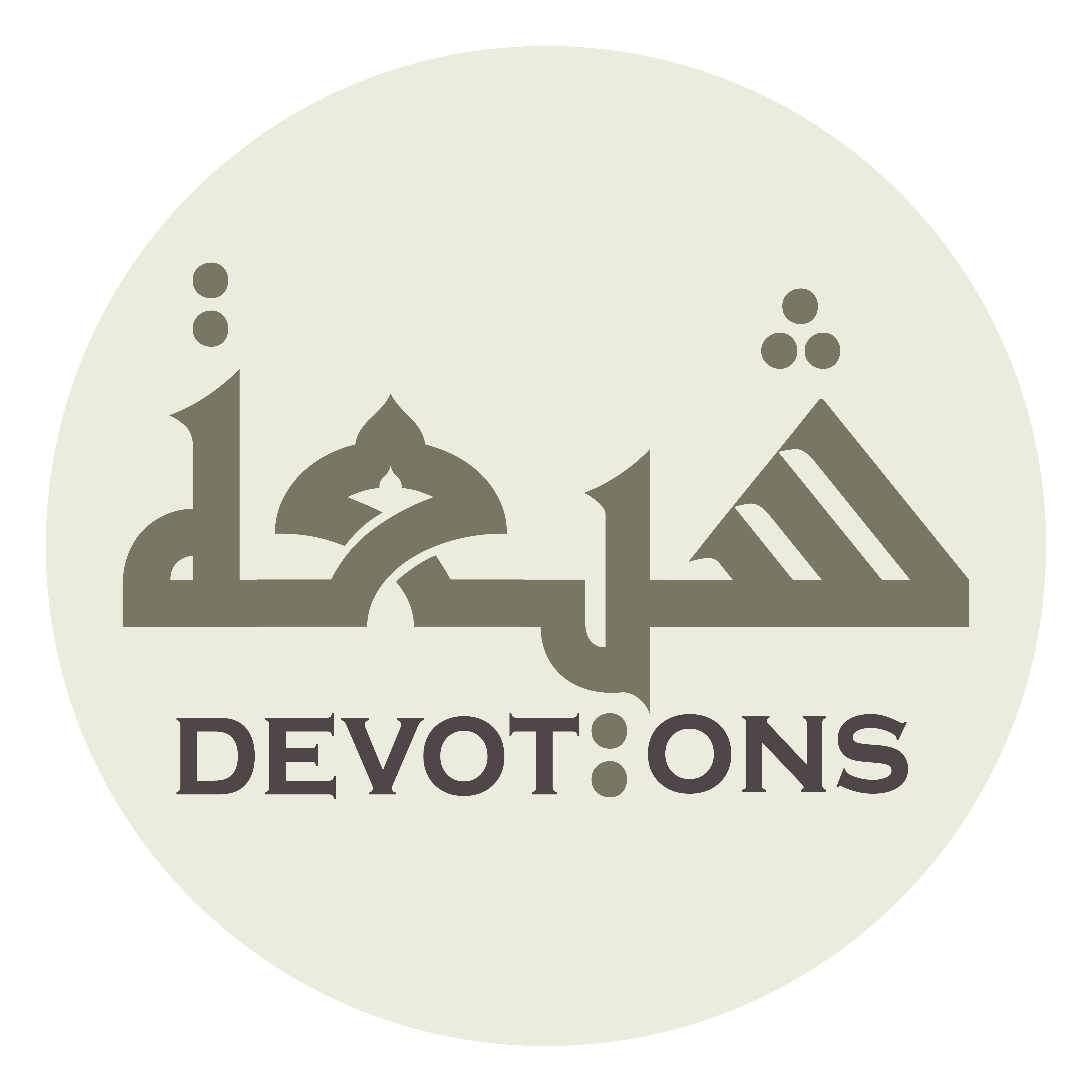 يَا رَاحِمَ الشَّيْخِ الْكَبِيرِ

yā rāḥimash shaykhil kabīr

O Provider of sustenance to small children,
Dua Jawshan Kabeer
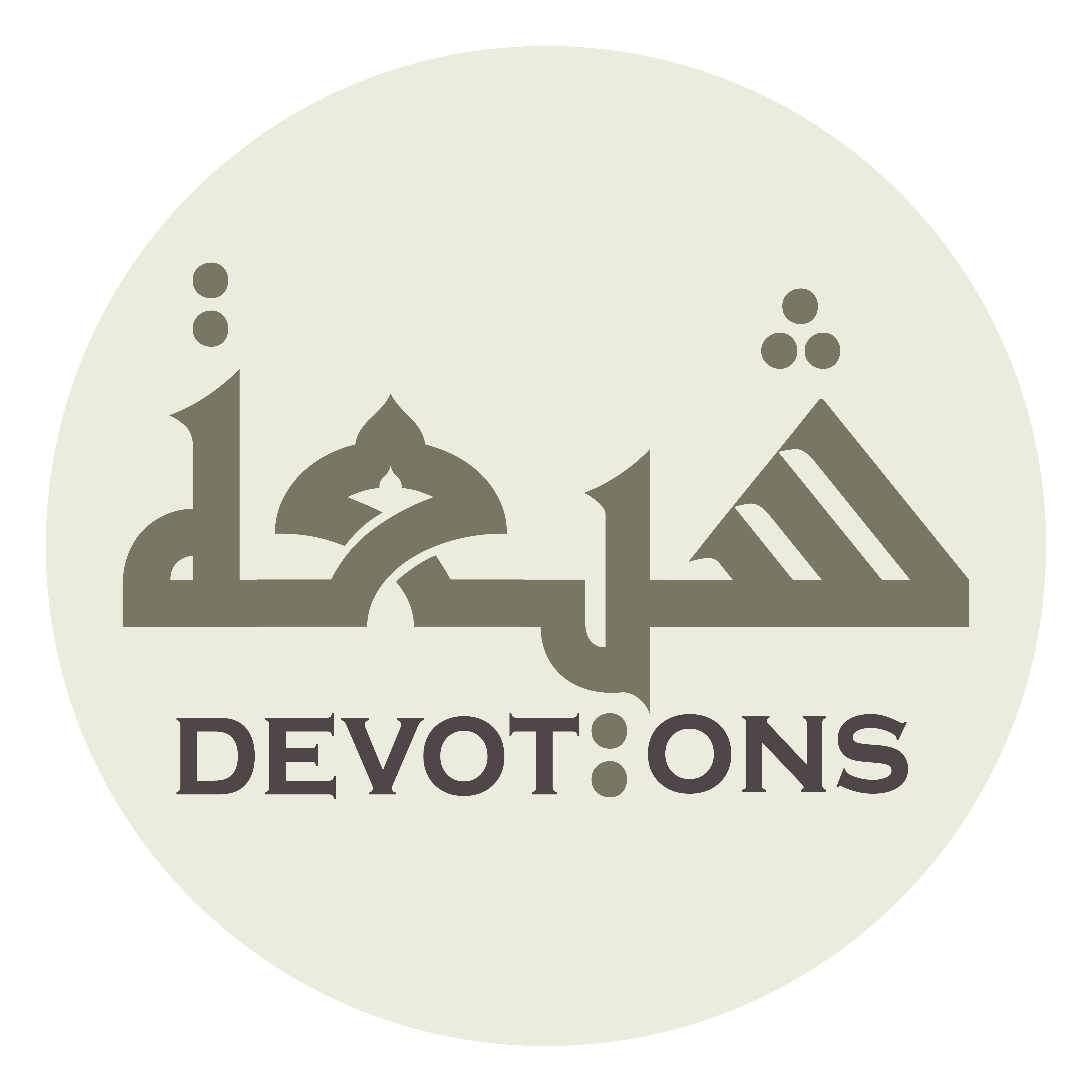 يَا جَابِرَ الْعَظْمِ الْكَسِيرِ

yā jābiral `aẓmil kasīr

O Merciful to the very aged ones,
Dua Jawshan Kabeer
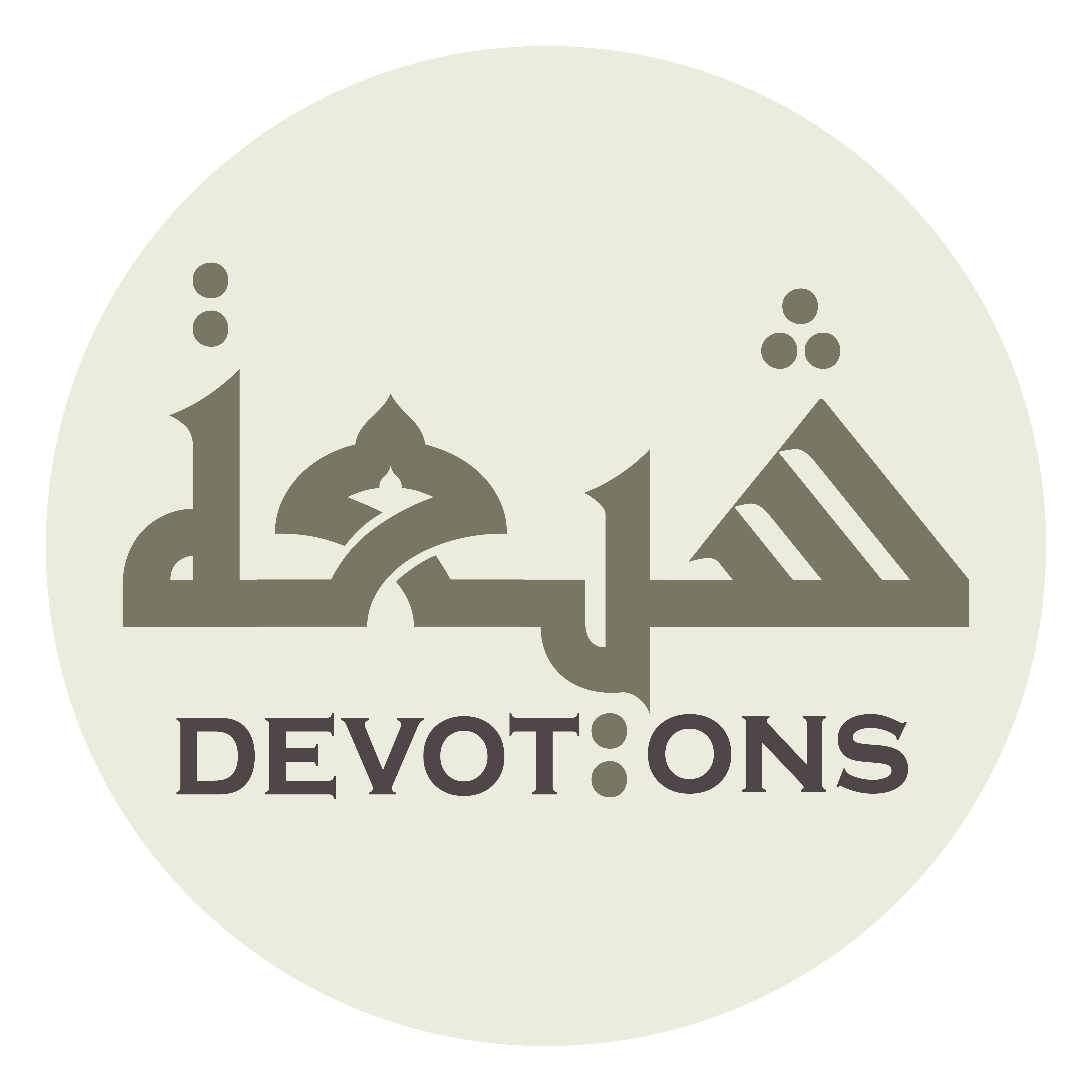 يَا عِصْمَةَ الْخَائِفِ الْمُسْتَجِيرِ

yā `iṣmatal khā-ifil mustajīr

O Joiner of broken bones,
Dua Jawshan Kabeer
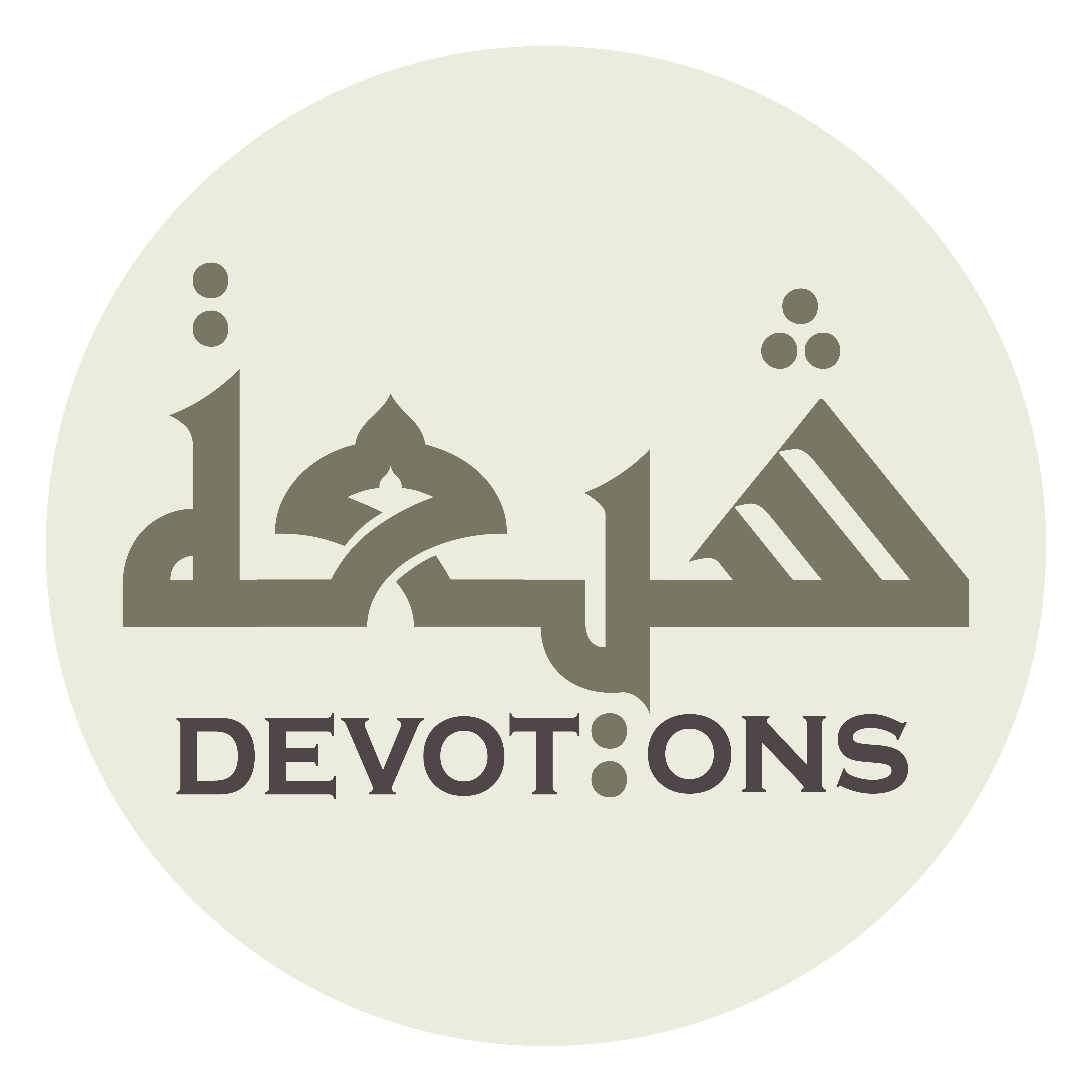 يَا مَنْ هُوَ بِعِبَادِهِ خَبِيرٌ بَصِيرٌ

yā man huwa bi`ibādihi khabīrun baṣīr

O Protector of the frightened shelter seekers,
Dua Jawshan Kabeer
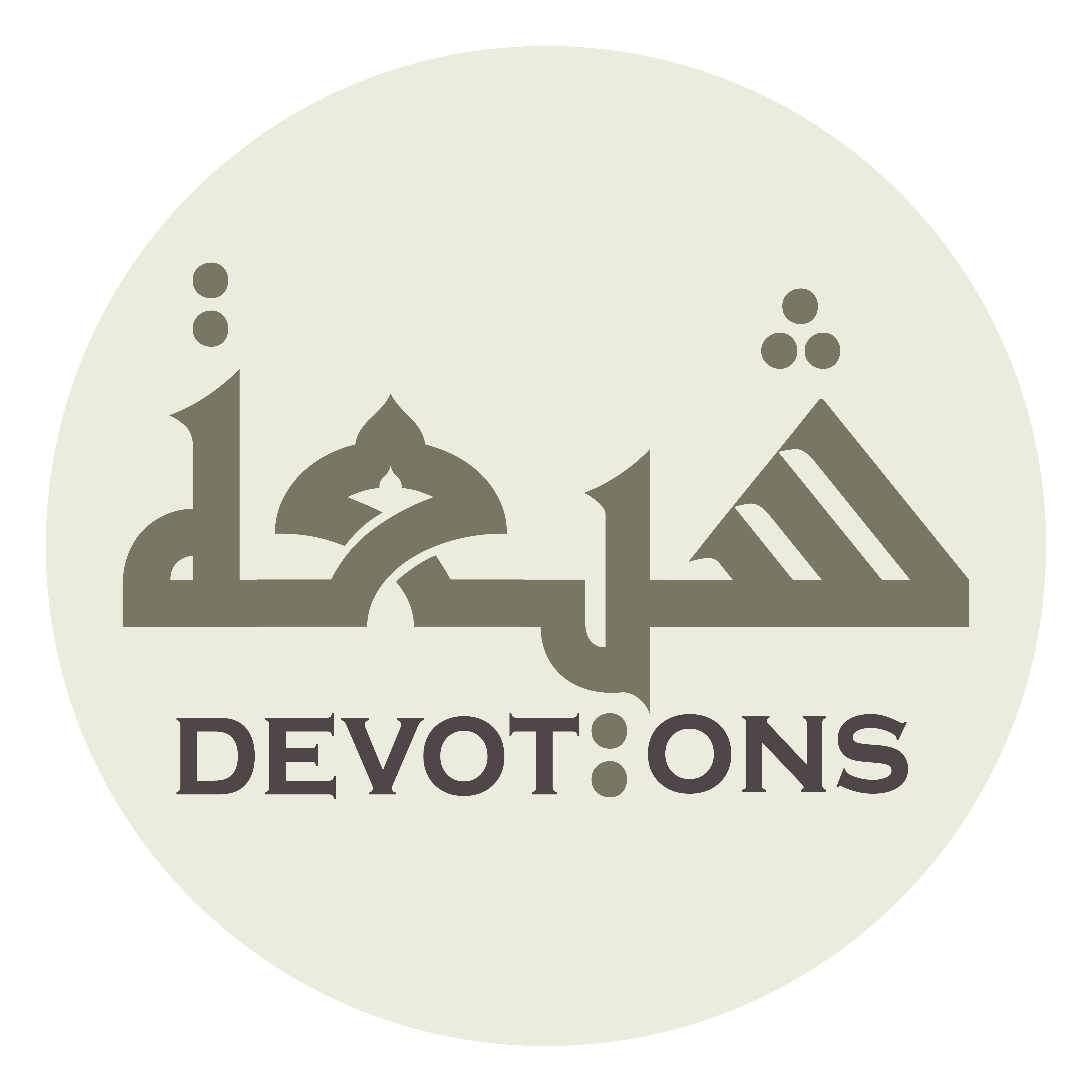 يَا مَنْ هُوَ عَلىٰ كُلِّ شَيْءٍ قَدِيرٌ

yā man huwa `alā kulli shay-in qadīr

O He, Who is All-Aware and All-Seeing of his slaves,
Dua Jawshan Kabeer
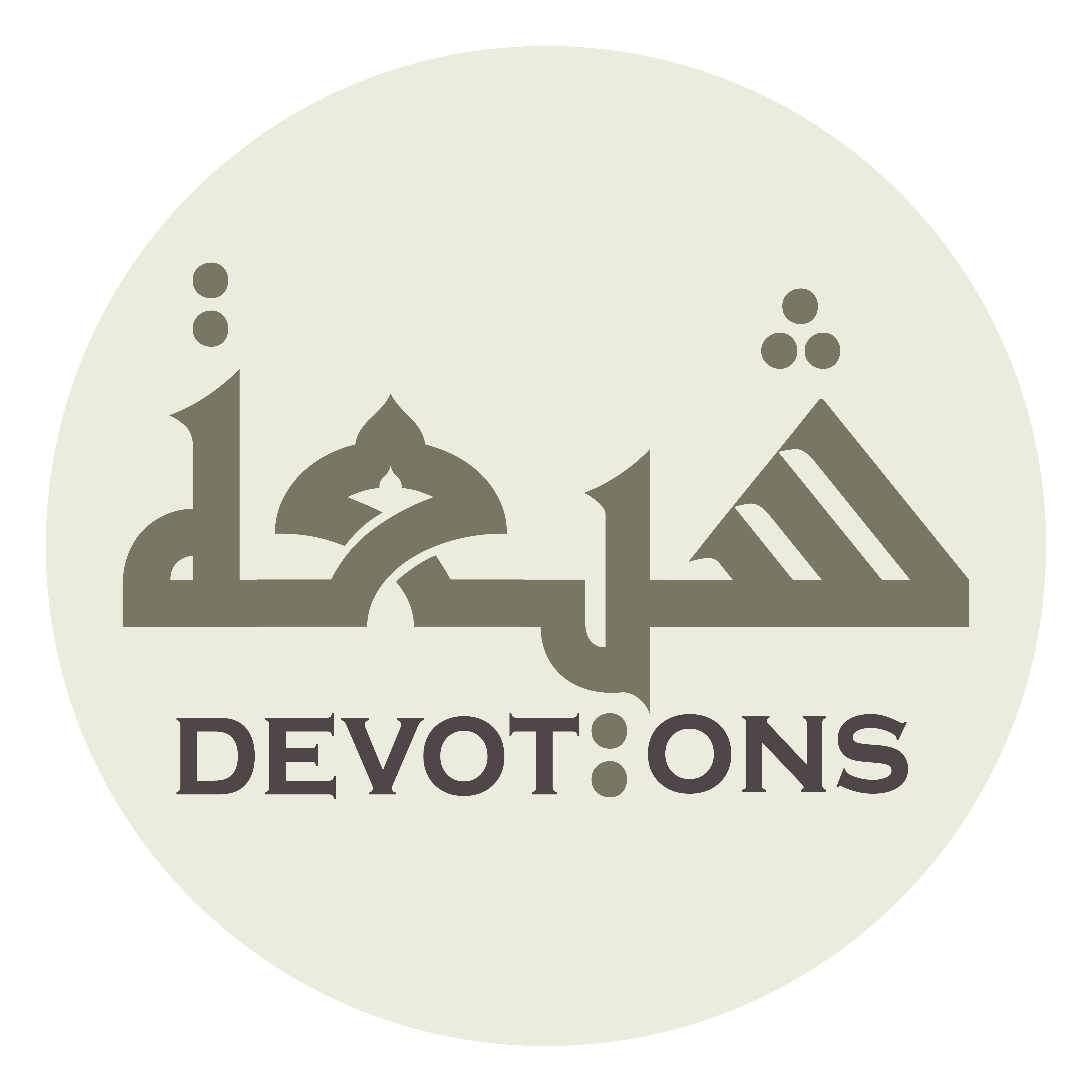 سُبْحَانَكَ يَا لَا إِلٰهَ إِلَّا اَنْتَ

subḥānaka yā lā ilāha illā ant

O He, Who is Powerful over everything.
Dua Jawshan Kabeer
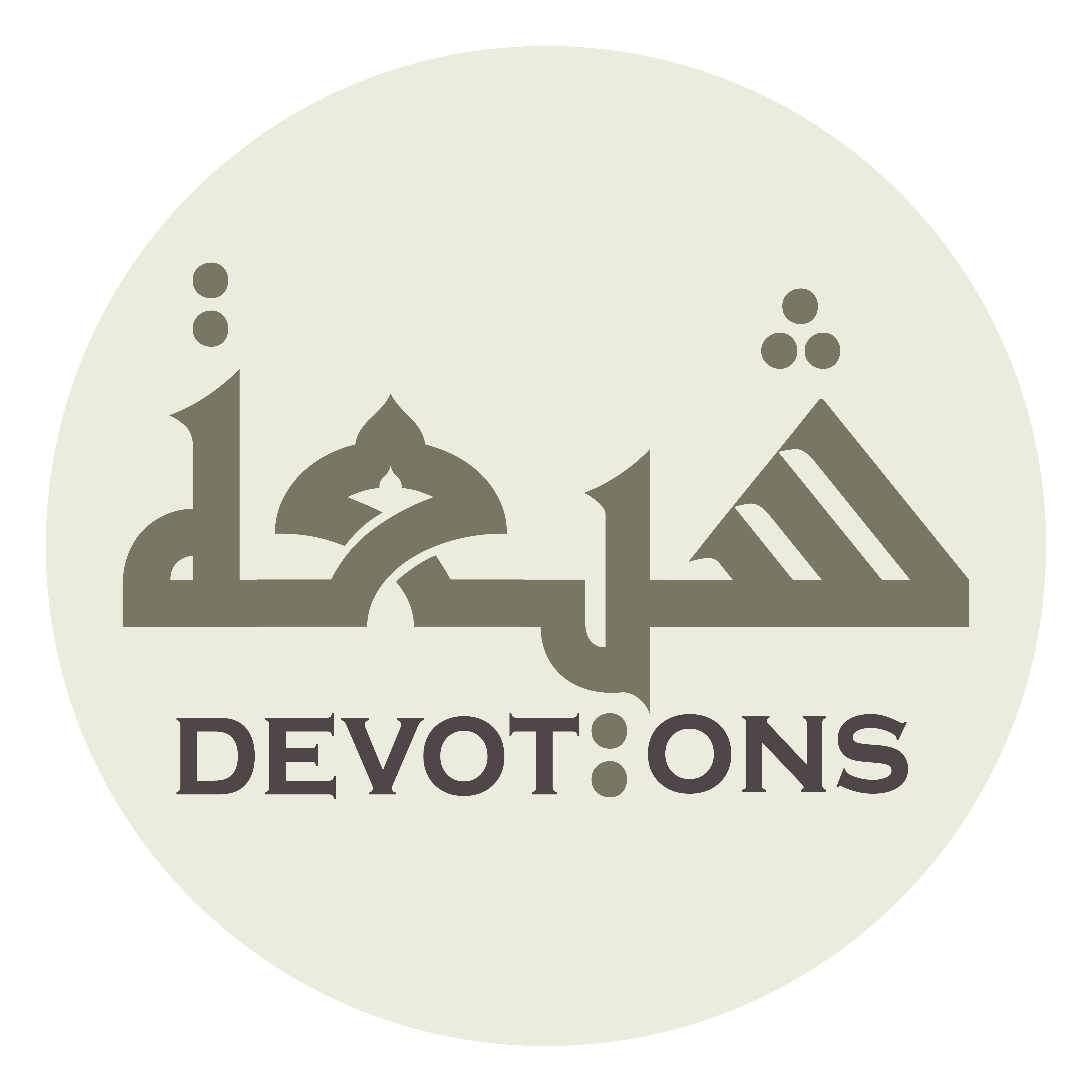 اَلغَوْثَ، اَلغَوْثَ

al ghawth, al ghawth

Praise be to You, there is no god but You,
Dua Jawshan Kabeer
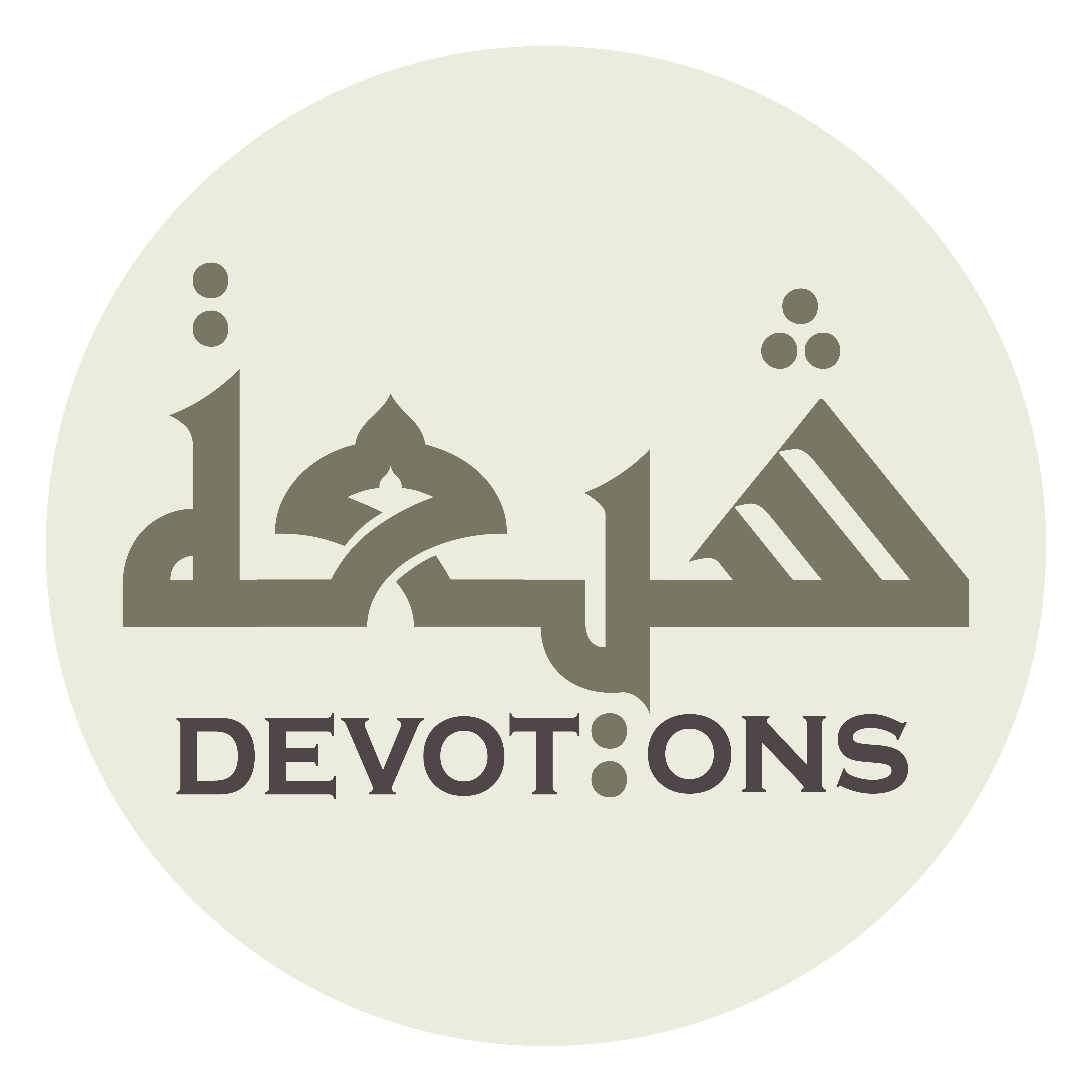 خَلِّصْنَا مِنَ النَّارِ يَا رَبِّ

khalliṣnā minan nāri yā rabb

[I beseech you for] relief, relief
Dua Jawshan Kabeer
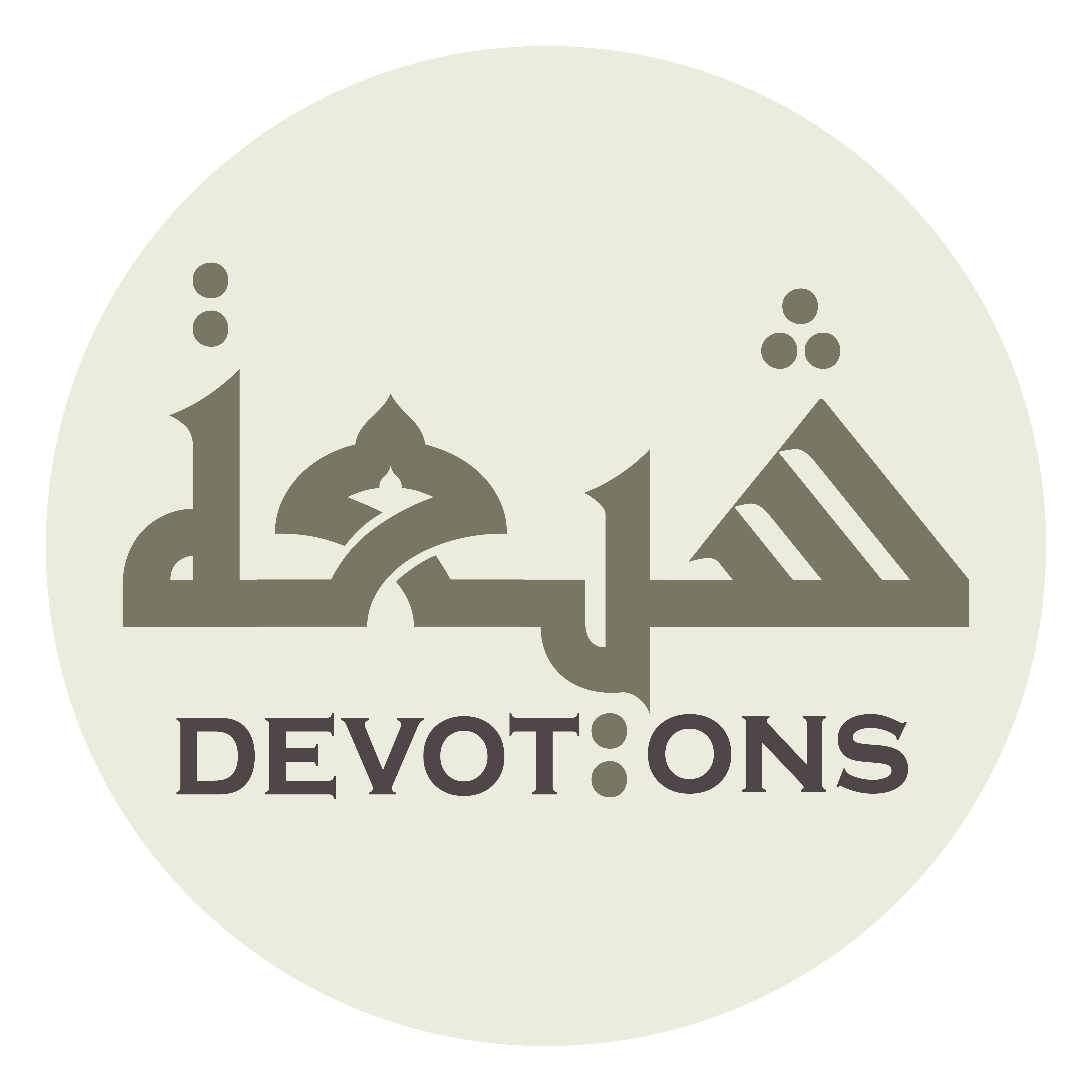 Protect us from the Fire, O Lord.
Dua Jawshan Kabeer
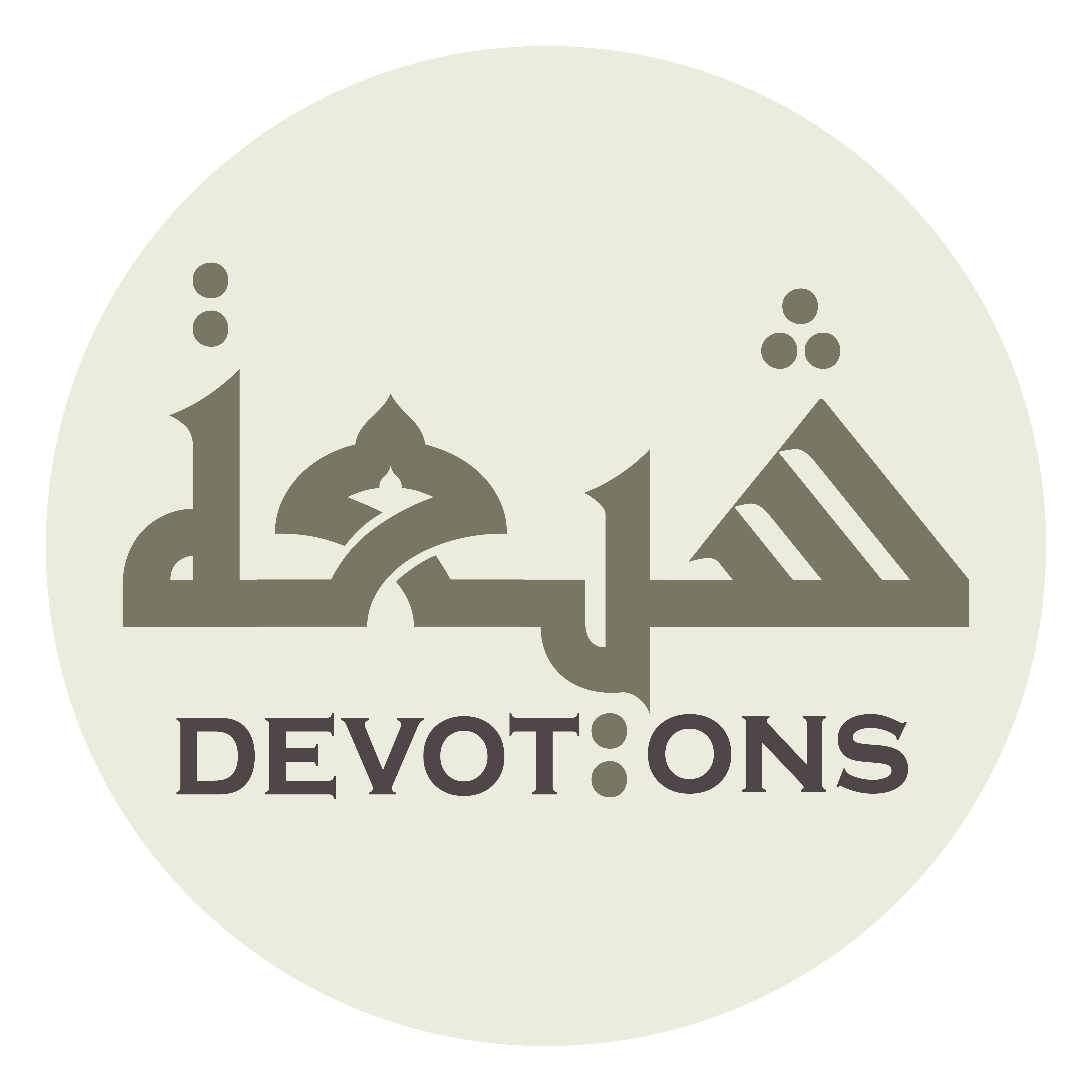 80\100
Dua Jawshan Kabeer
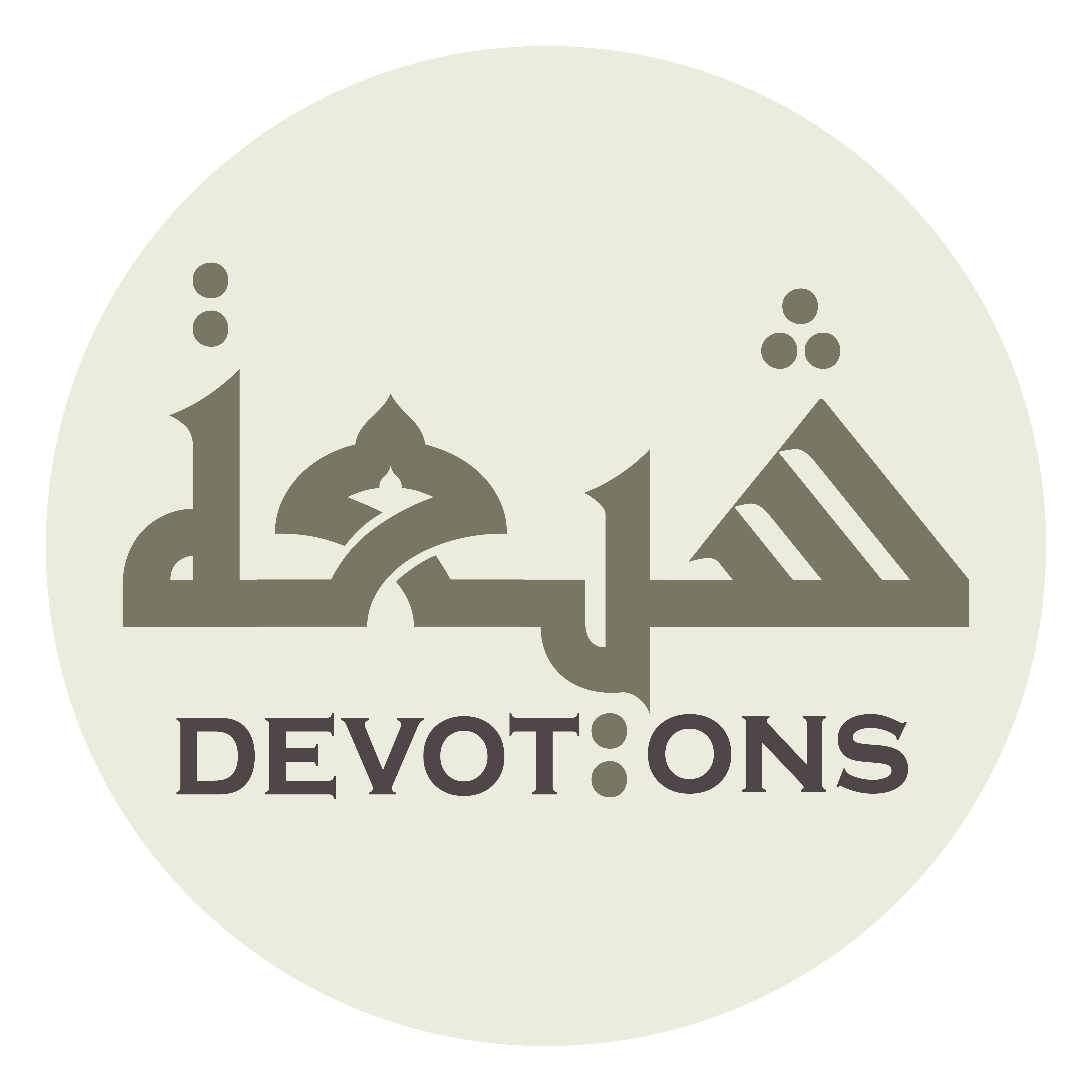 يَا ذَا الْجُودِ وَالنِّعَمِ

yā dhal jūdi wan ni`am

TO SEEK PROSPERITY
Dua Jawshan Kabeer
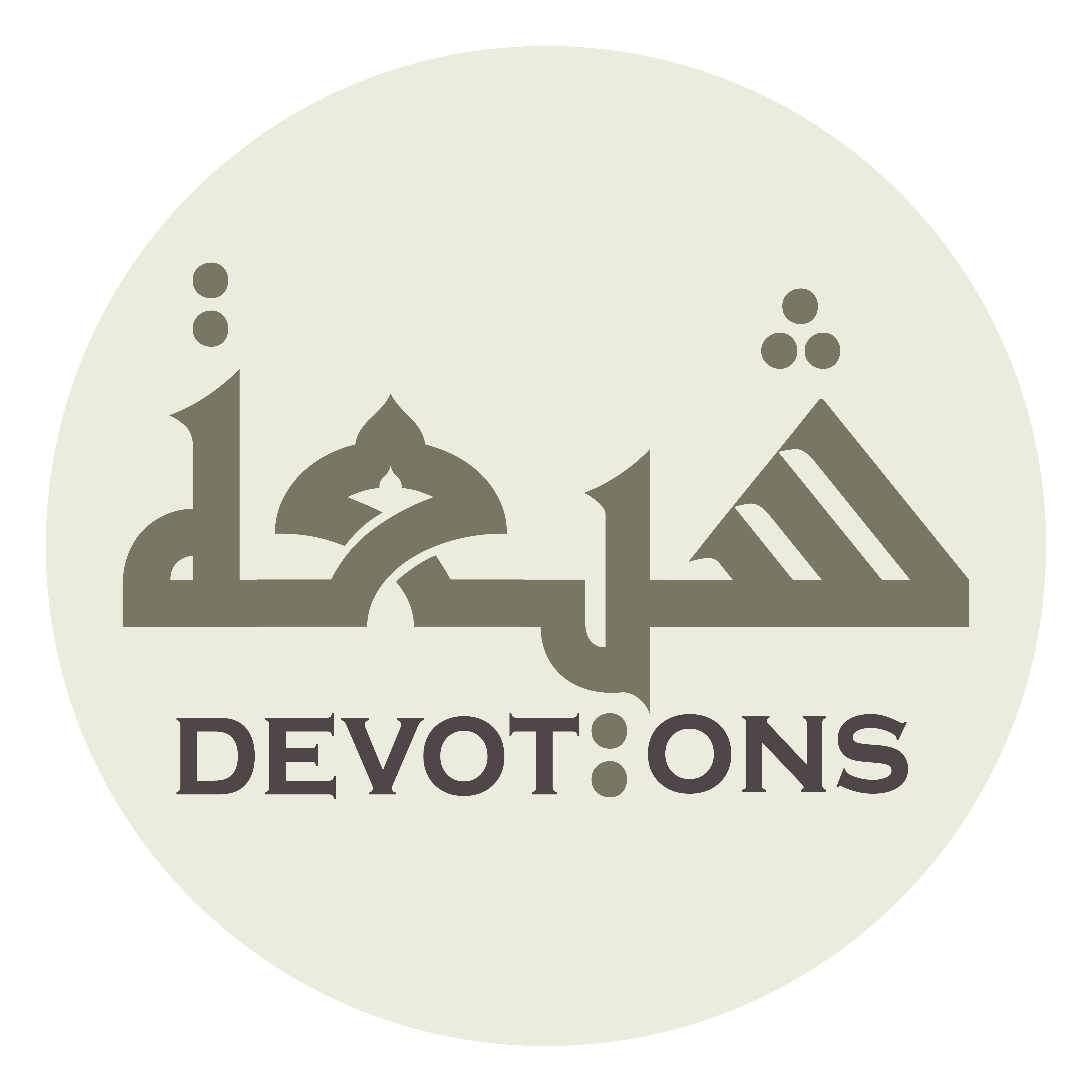 يَا ذَا الْفَضْلِ وَالْكَرَمِ

yā dhal faḍli walkaram

O Master of generosity and the Bestower of the bounties,
Dua Jawshan Kabeer
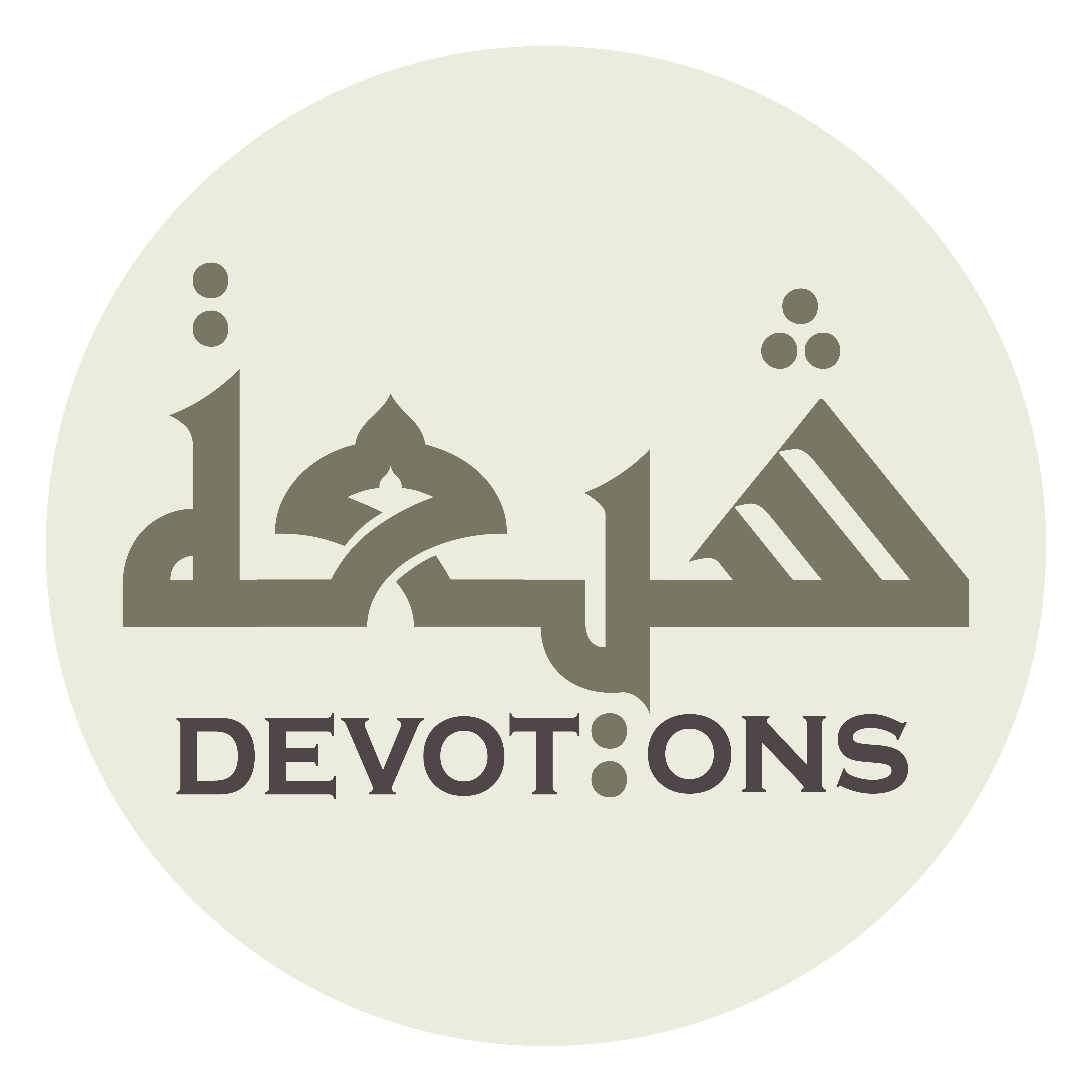 يَا خَالِقَ اللَّوْحِ وَالْقَلَمِ

yā khāliqal lawḥi walqalam

O Gracious and Magnanimous,
Dua Jawshan Kabeer
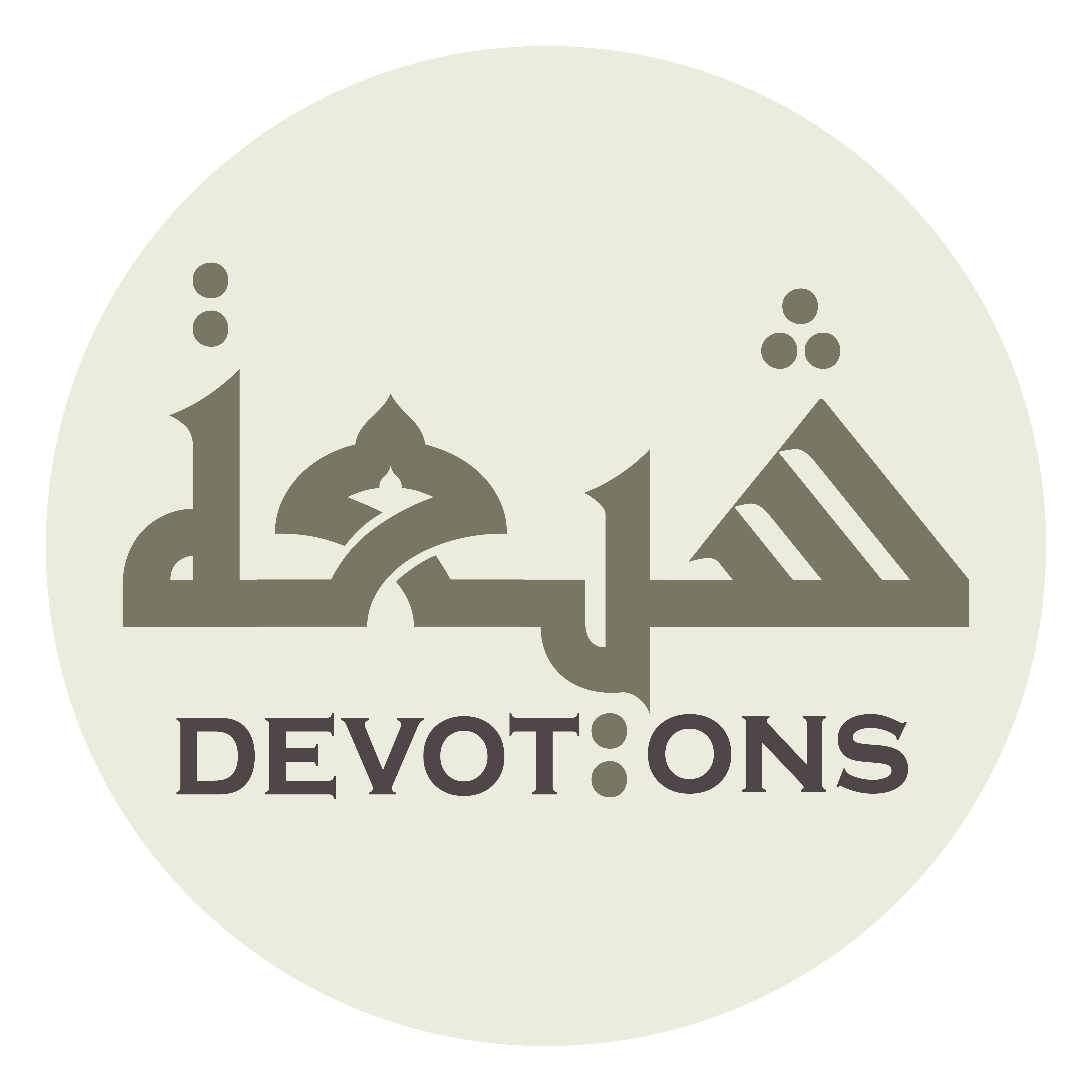 يَا بَارِئَ الذَّرِّ وَالنَّسَمِ

yā bāri-adh dharri wan nasam

O Creator of the Tablet and the Pen,
Dua Jawshan Kabeer
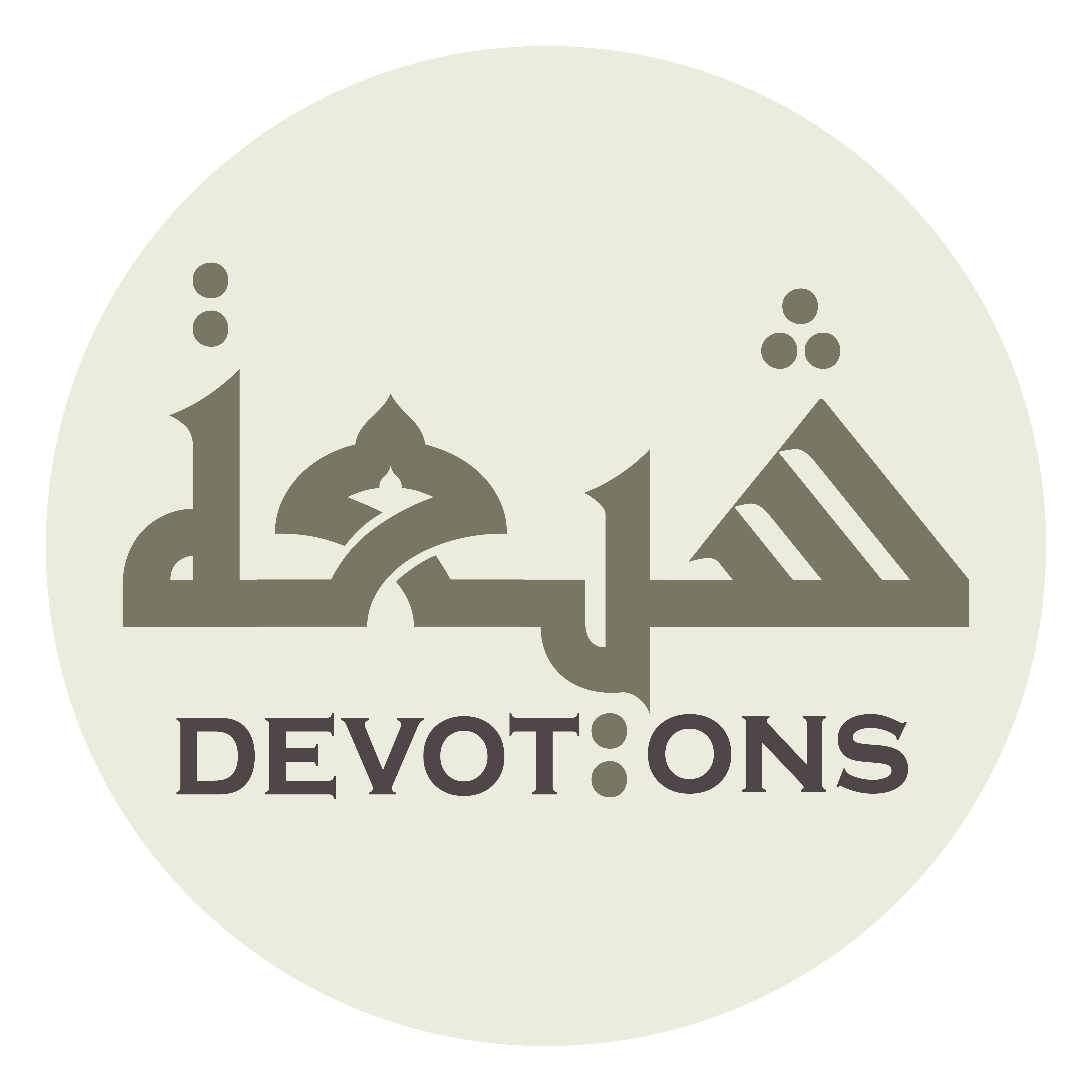 يَا ذَا الْبَأْسِ وَالنِّقَمِ

yā dhal ba-si wan niqam

O Creator of ants and men,
Dua Jawshan Kabeer
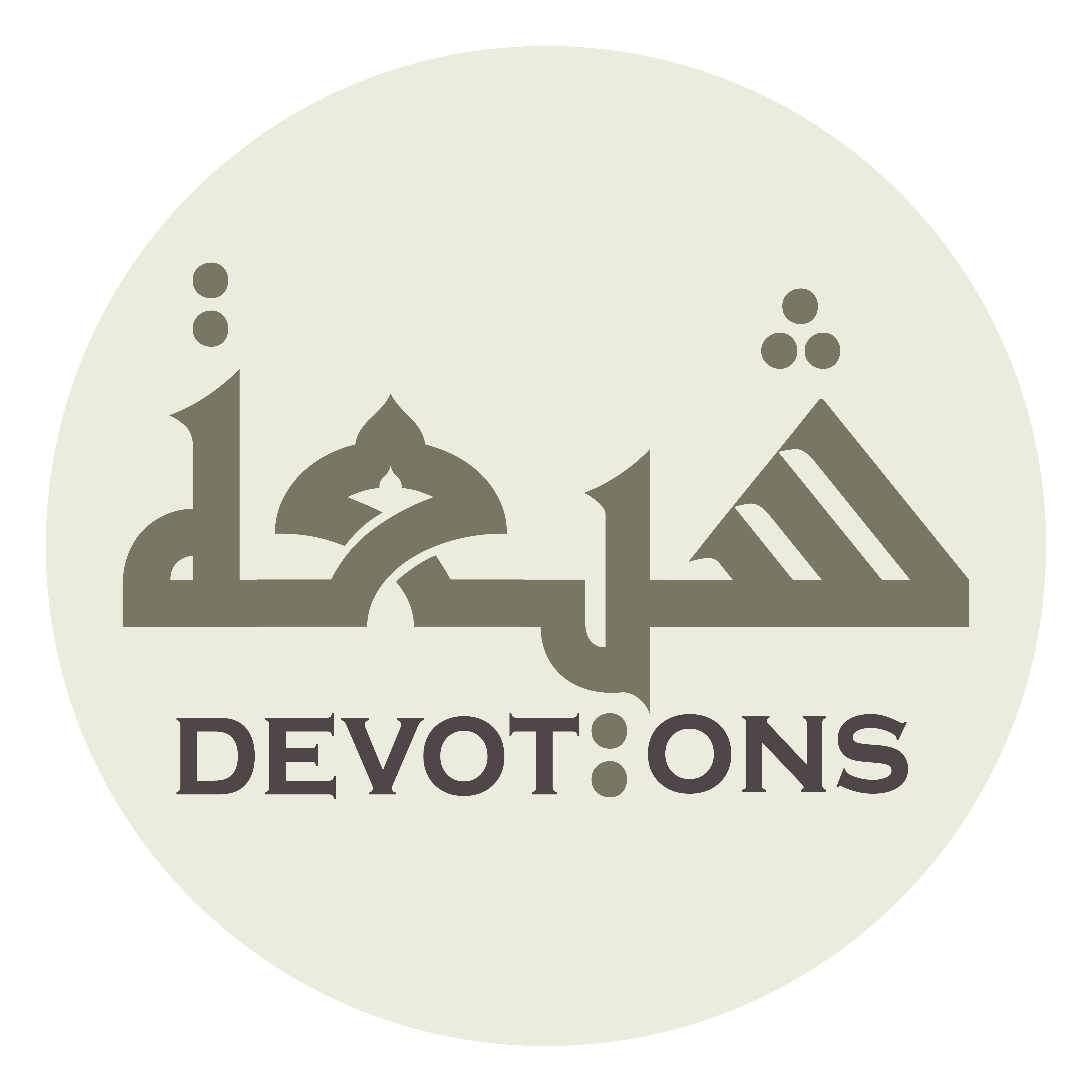 يَا مُلْهِمَ الْعَرَبِ وَالْعَجَمِ

yā mulhimal `arabi wal`ajam

O Inflictor of punishment and retaliator,
Dua Jawshan Kabeer
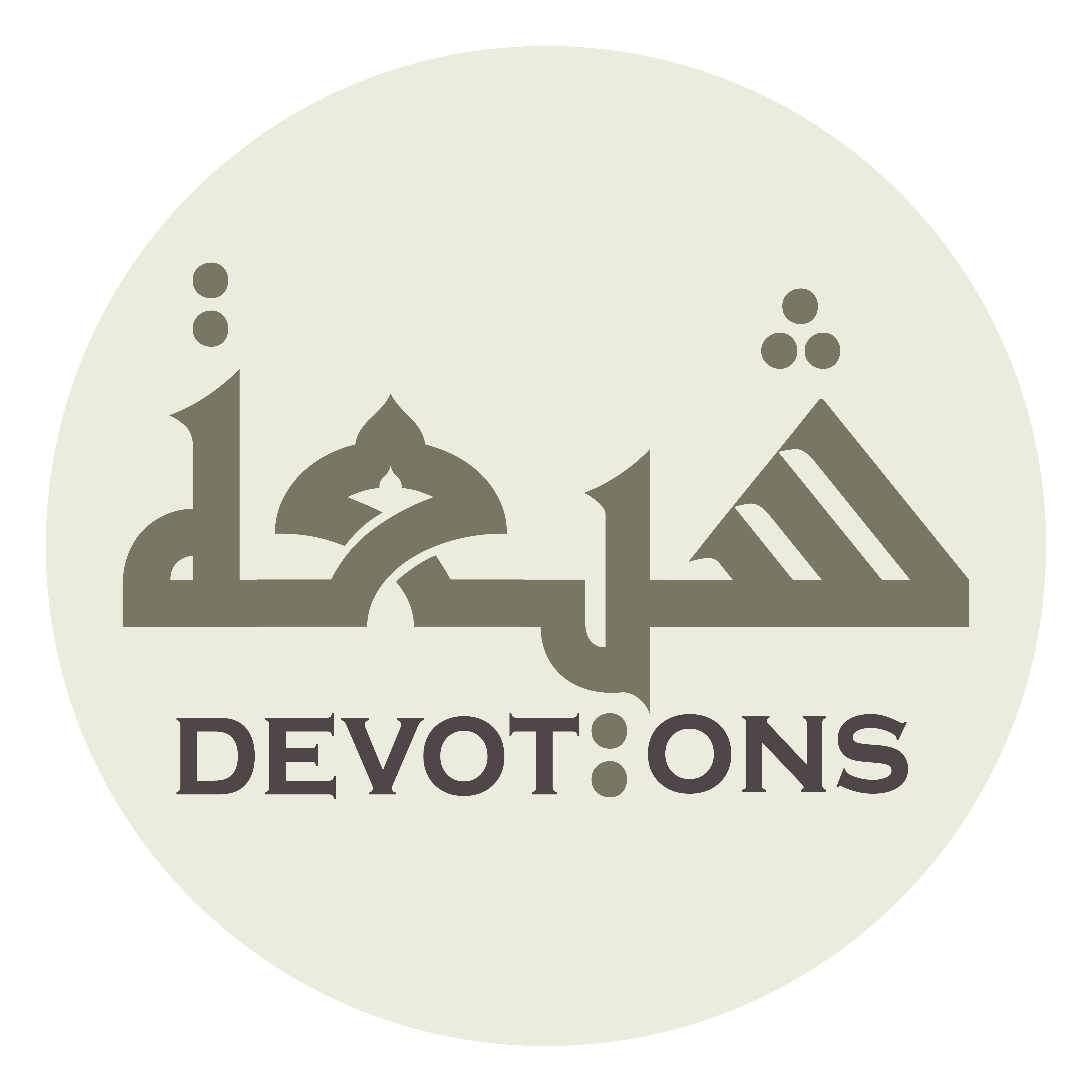 يَا كَاشِفَ الضُّرِّ وَالْأَلَمِ

yā kāshifaḍ ḍurri wal-alam

O Inspirer of Arabs and non-Arabs,
Dua Jawshan Kabeer
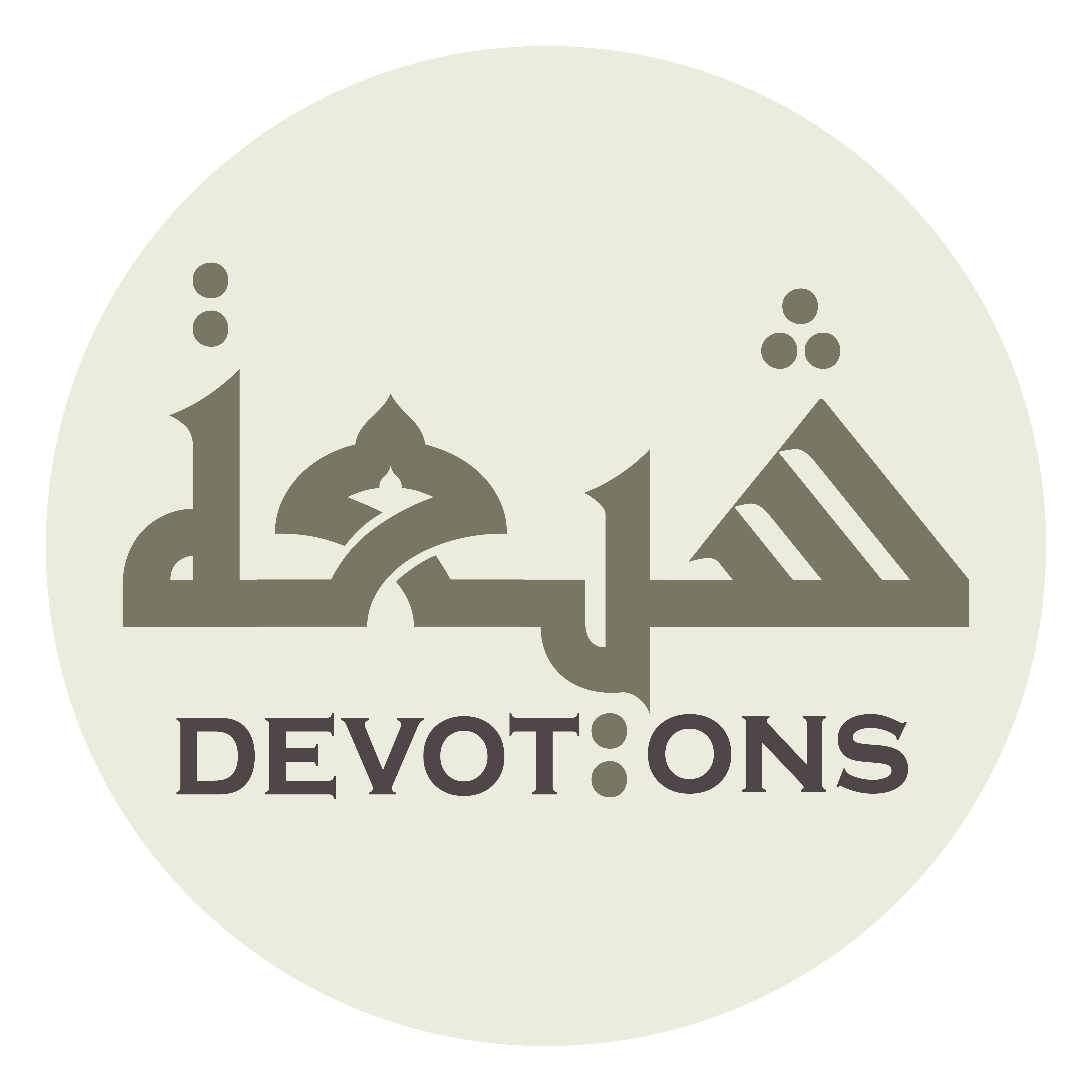 يَا عَالِمَ السِّرِّ وَالْهِمَمِ

yā `ālimas sirri walhimam

O Expeller of pain and grief,
Dua Jawshan Kabeer
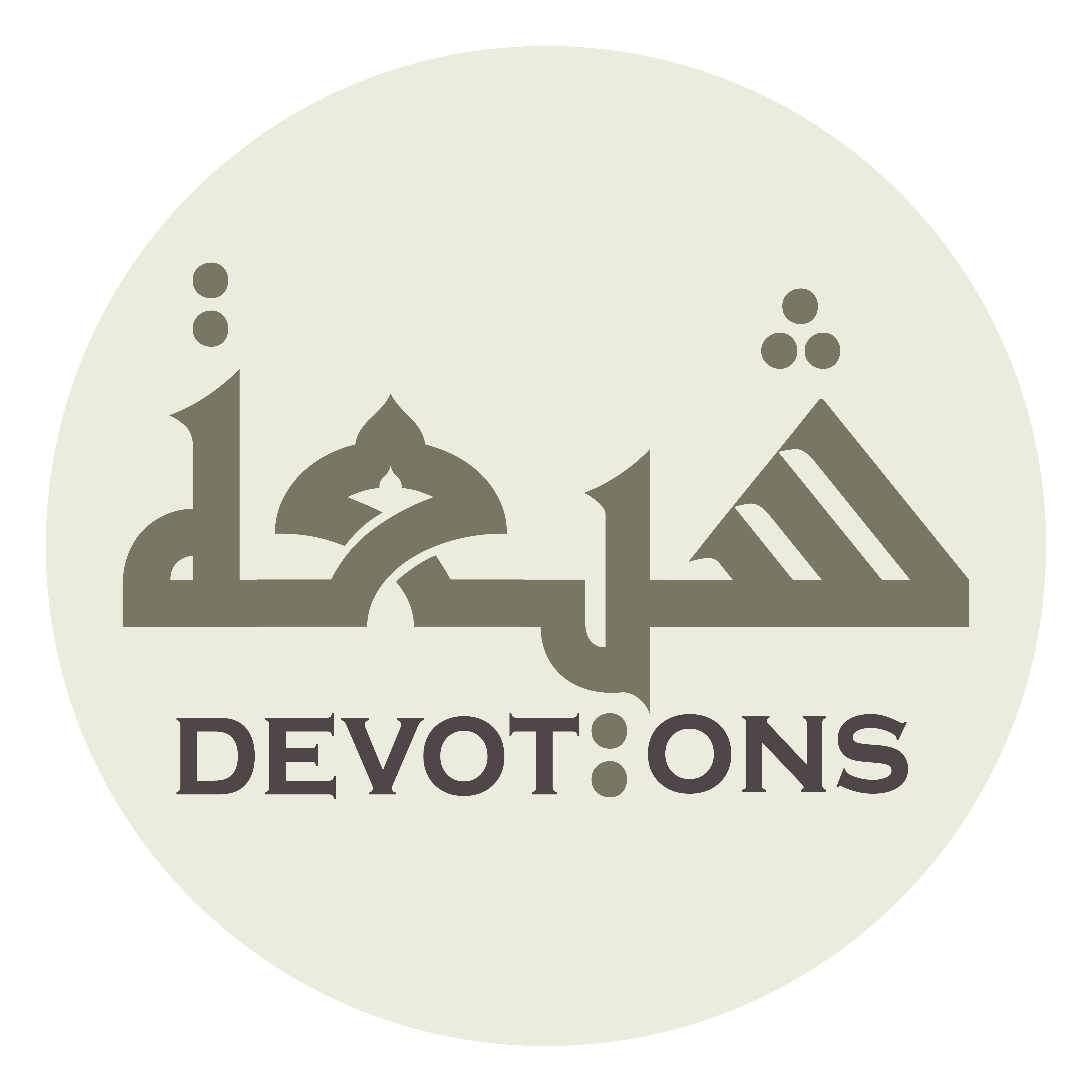 يَا رَبَّ الْبَيْتِ وَالْحَرَمِ

yā rabbal bayti walḥaram

O He, Who knows the secrets and the mysteries,
Dua Jawshan Kabeer
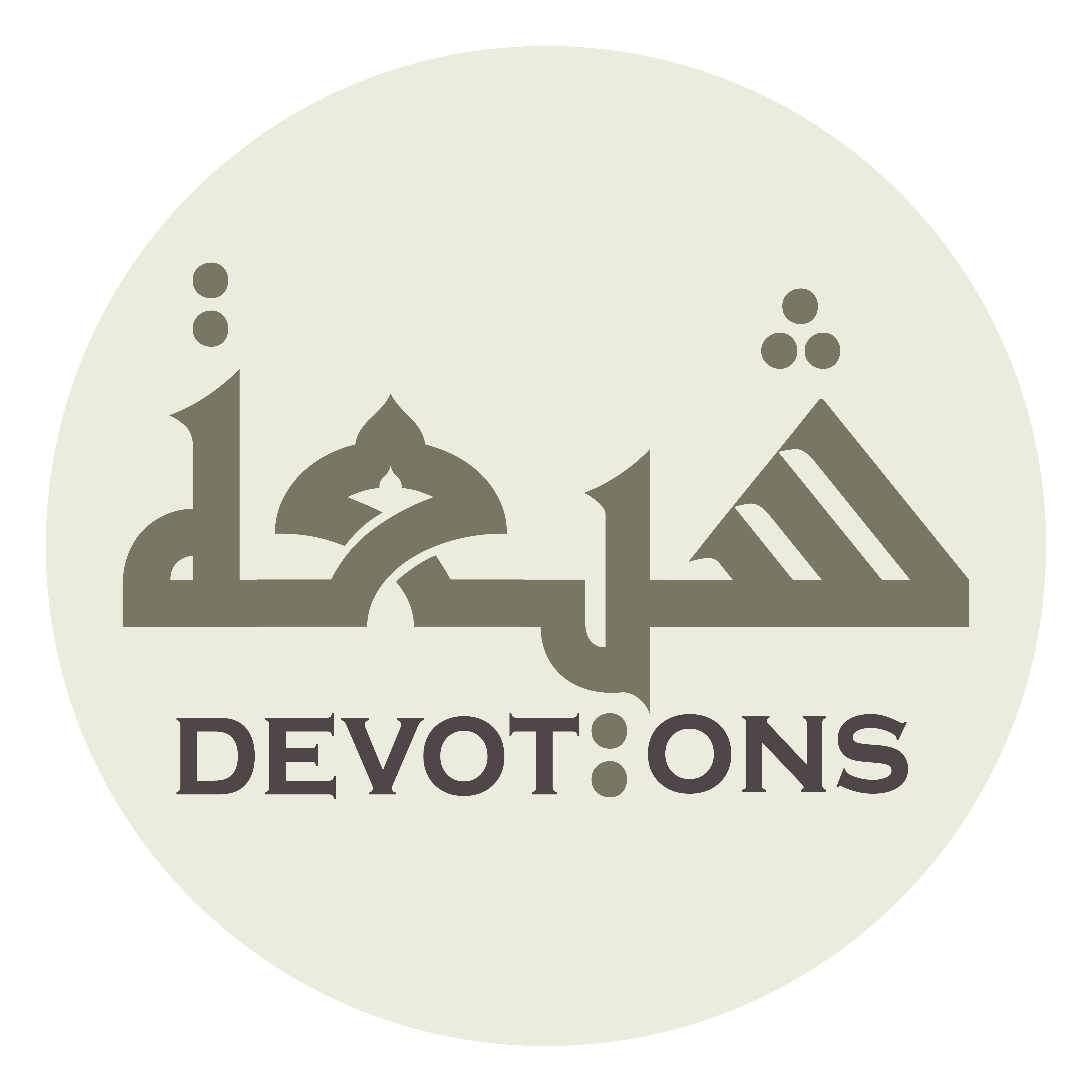 يَا مَنْ خَلَقَ الْأَشْيَاءَ مِنَ الْعَدَمِ

yā man khalaqal ashyā-a minal `adam

O Lord of the Kaaba and the Sacred Precinct,
Dua Jawshan Kabeer
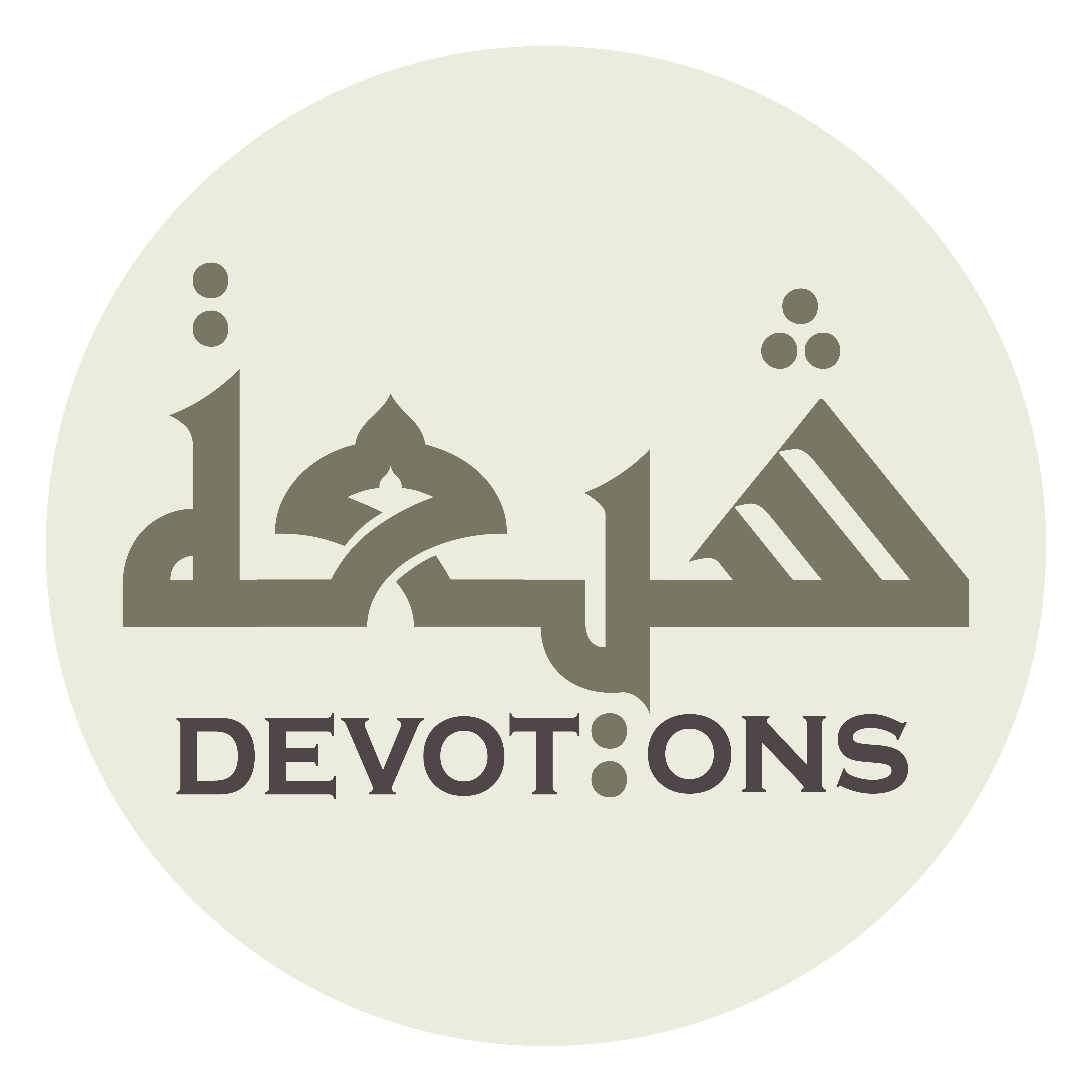 سُبْحَانَكَ يَا لَا إِلٰهَ إِلَّا اَنْتَ

subḥānaka yā lā ilāha illā ant

O He, Who has created everything out of nothingness,
Dua Jawshan Kabeer
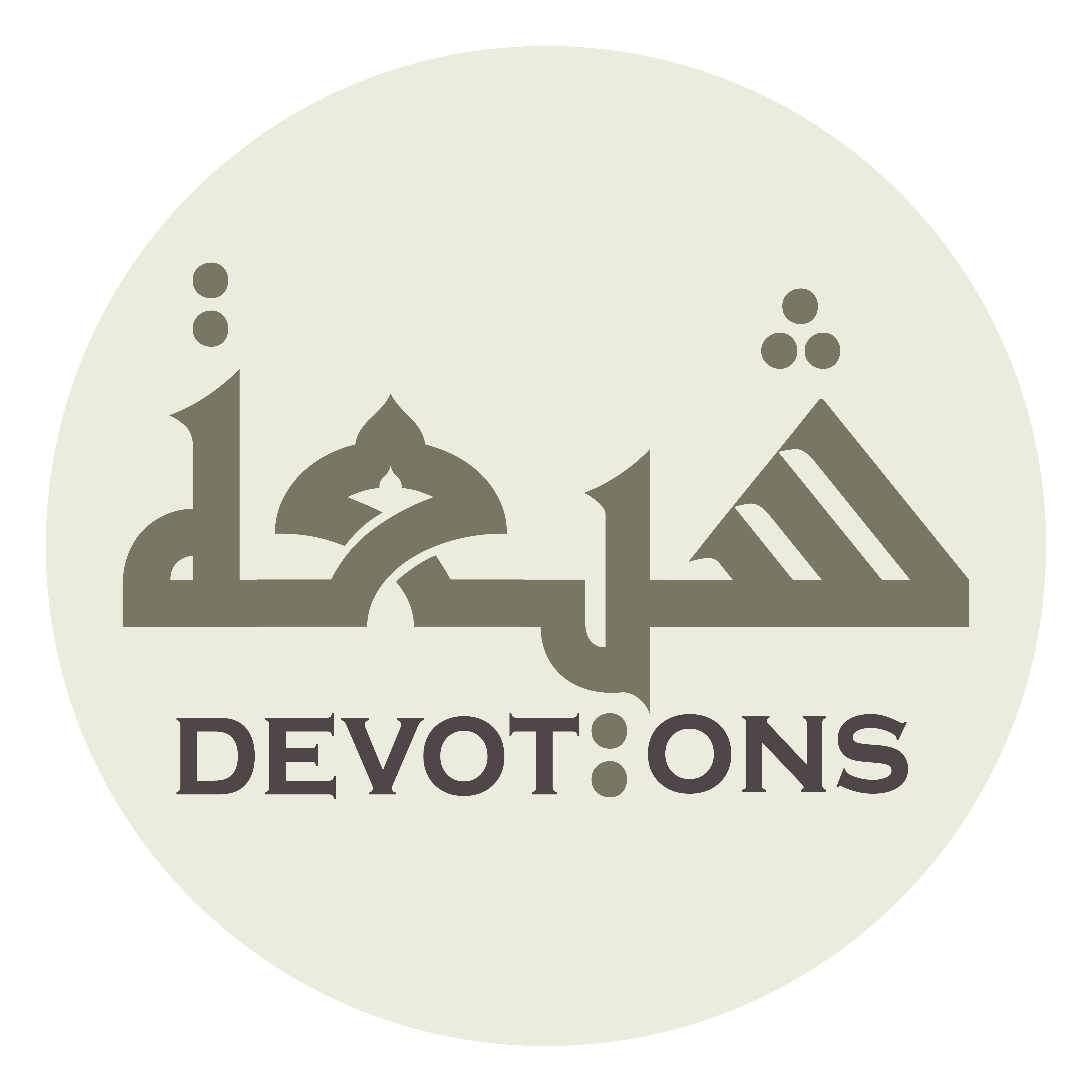 اَلغَوْثَ، اَلغَوْثَ

al ghawth, al ghawth

Praise be to You, there is no god but You,
Dua Jawshan Kabeer
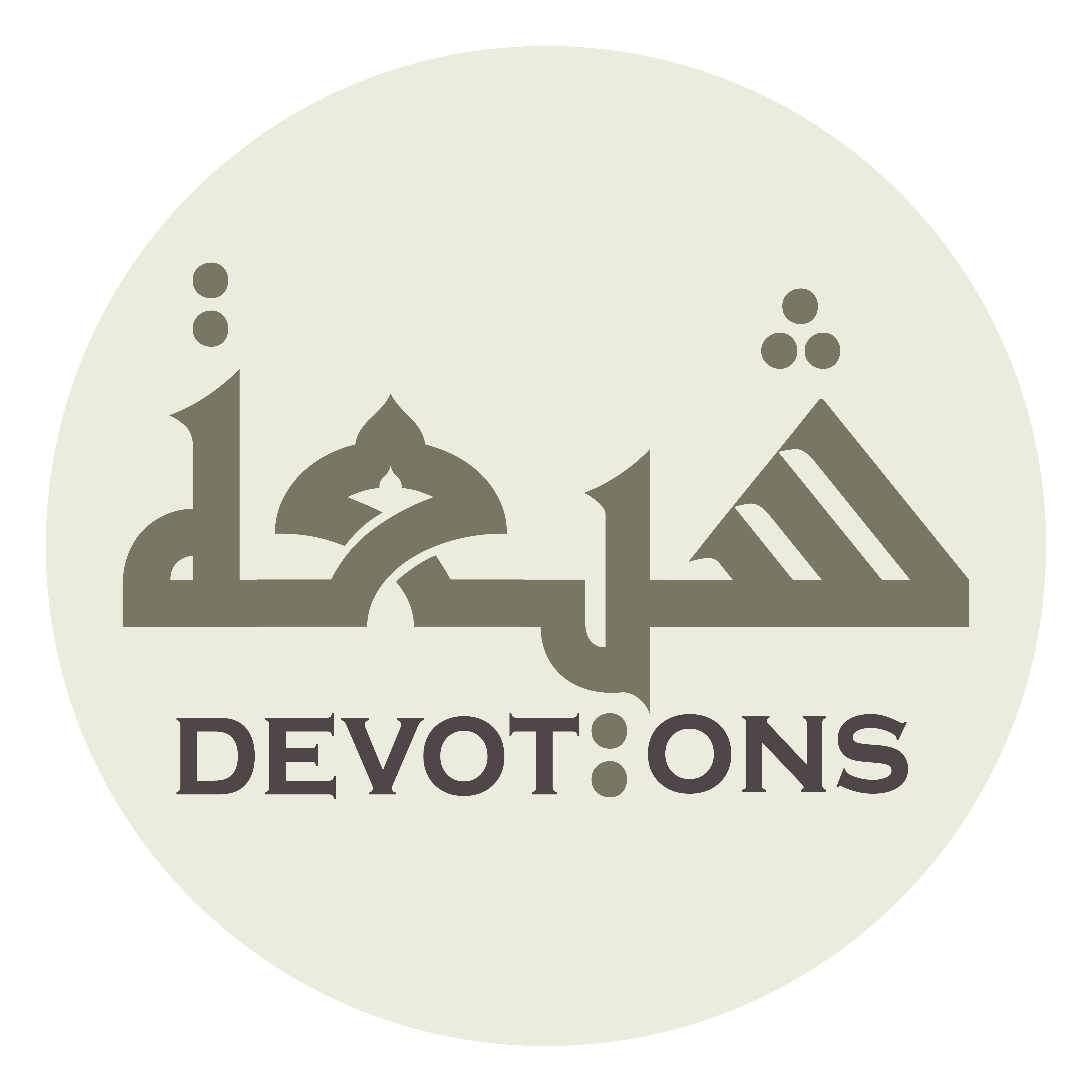 خَلِّصْنَا مِنَ النَّارِ يَا رَبِّ

khalliṣnā minan nāri yā rabb

[I beseech you for] relief, relief
Dua Jawshan Kabeer
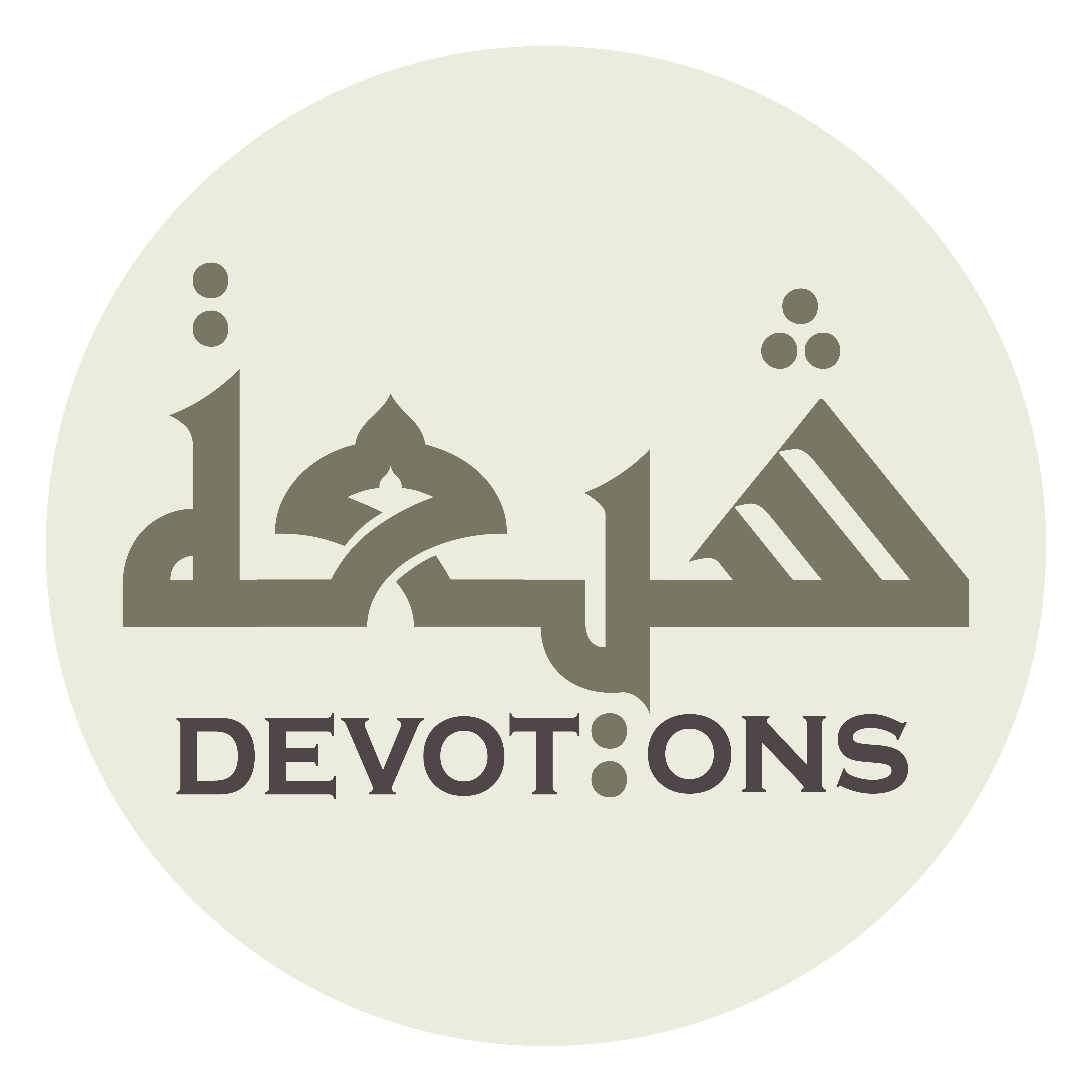 Protect us from the Fire, O Lord.
Dua Jawshan Kabeer
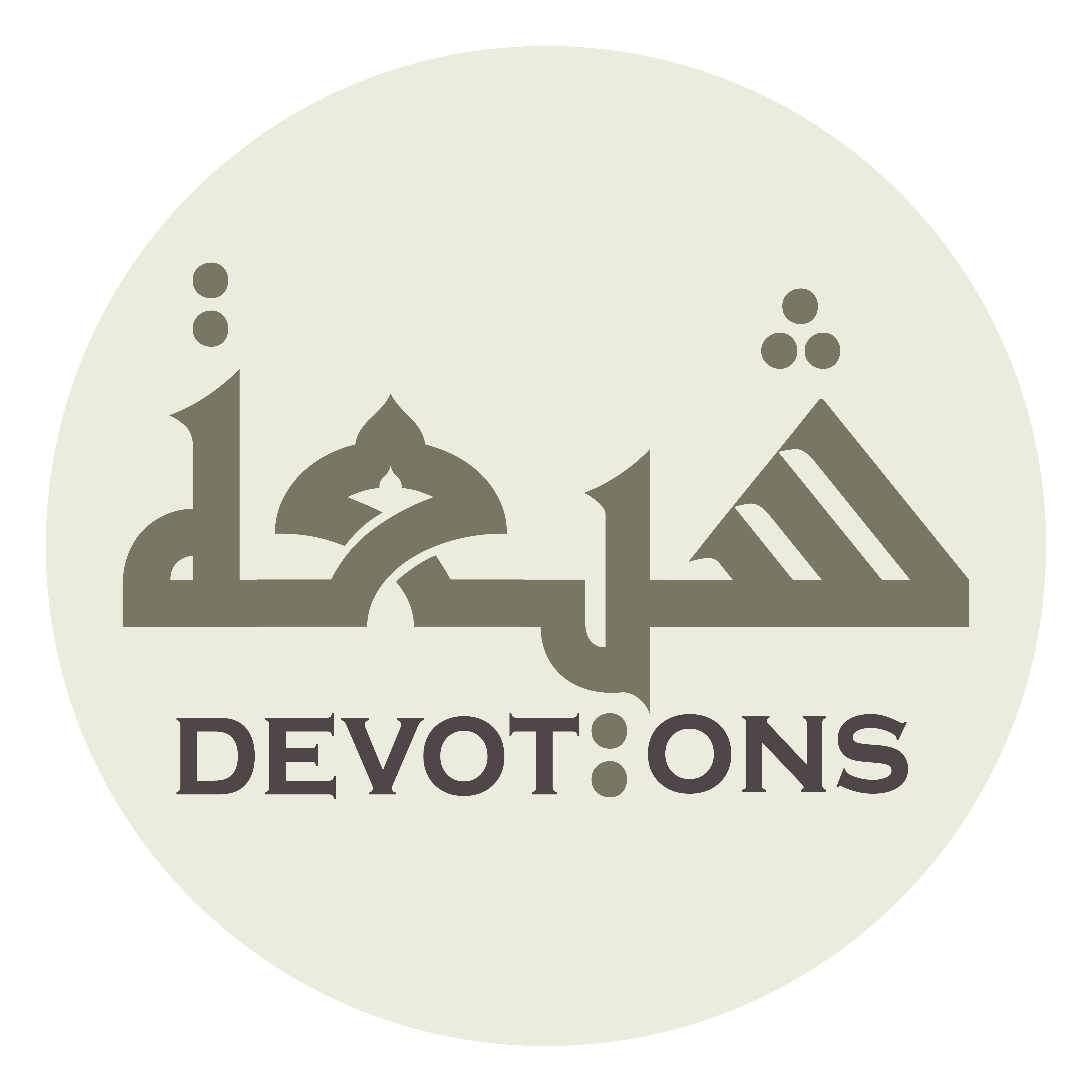 81\100
Dua Jawshan Kabeer
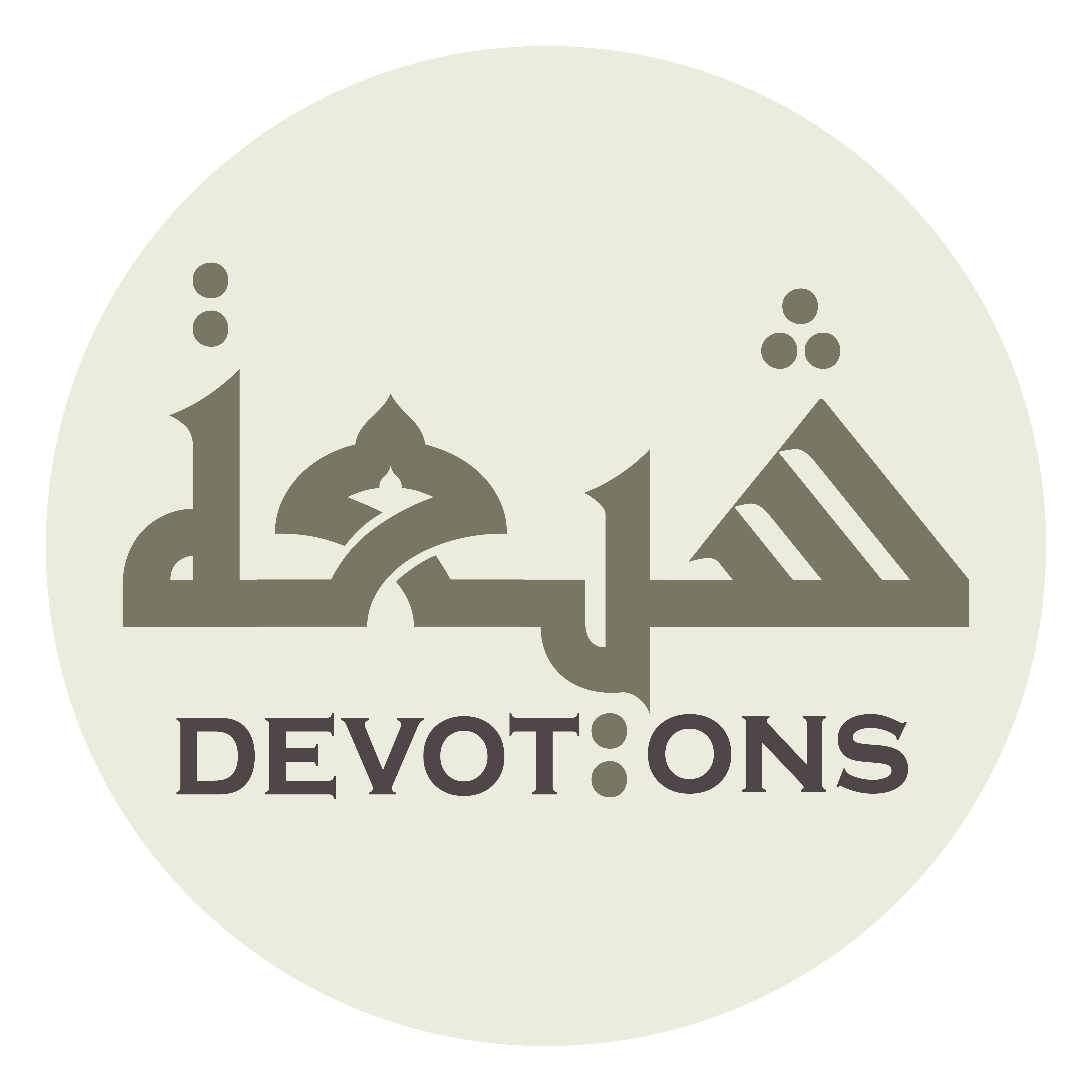 اَللّٰهُمَّ إِنِّي أَسْأَلُكَ بِاسْمِكَ

allāhumma innī as-aluka bismik

TO CURE MIGRAINE
Dua Jawshan Kabeer
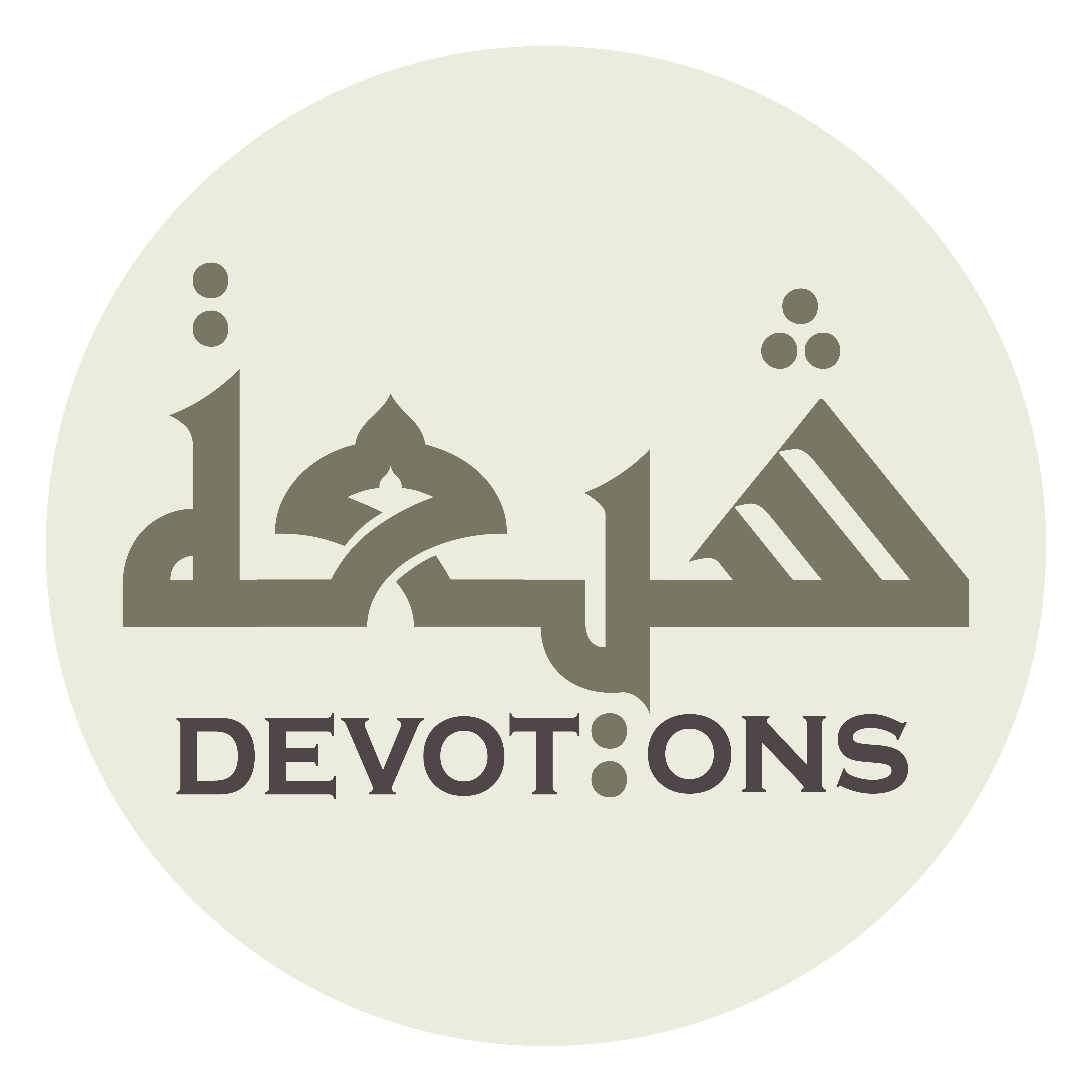 يَا فَاعِلُ يَا جَاعِلُ

yā fā`ilu yā jā`il

O Allah, verily I beseech You in Your name:
Dua Jawshan Kabeer
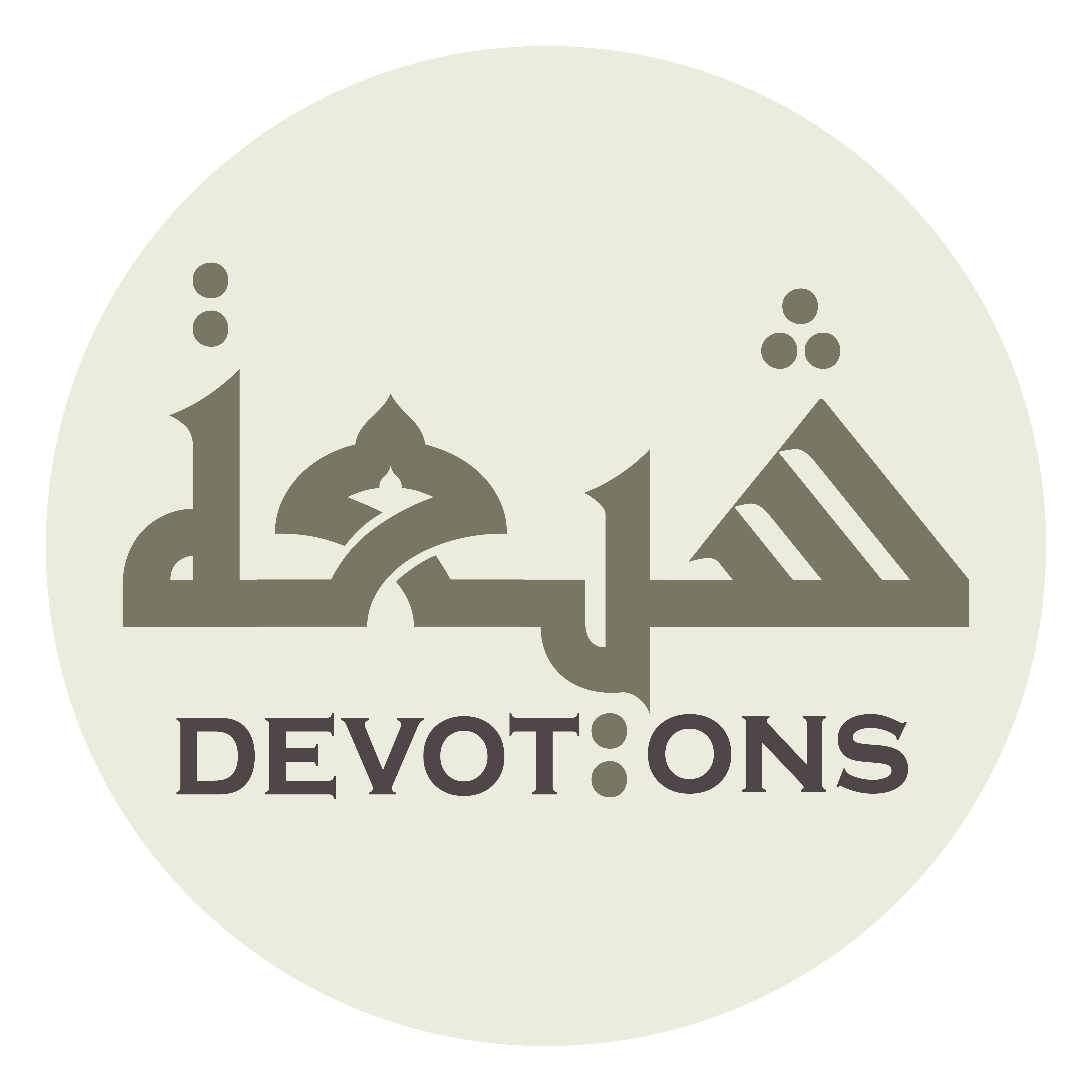 يَا قَابِلُ يَا كَامِلُ

yā qābilu yā kāmil

O Doer, O Creator
Dua Jawshan Kabeer
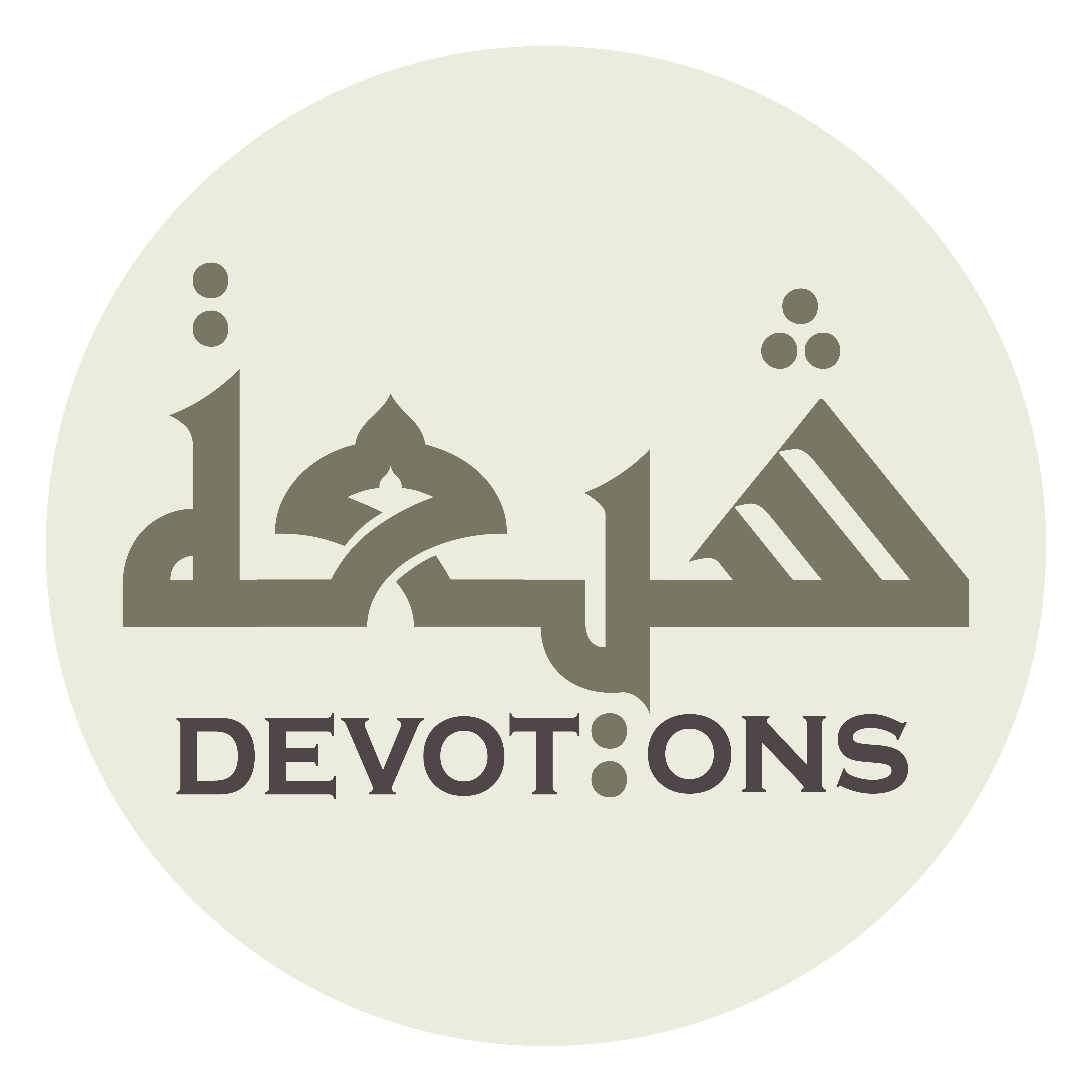 يَا فَاصِلُ يَا وَاصِلُ

yā fāṣilu yā wāṣil

O Acceptor, O Perfect,
Dua Jawshan Kabeer
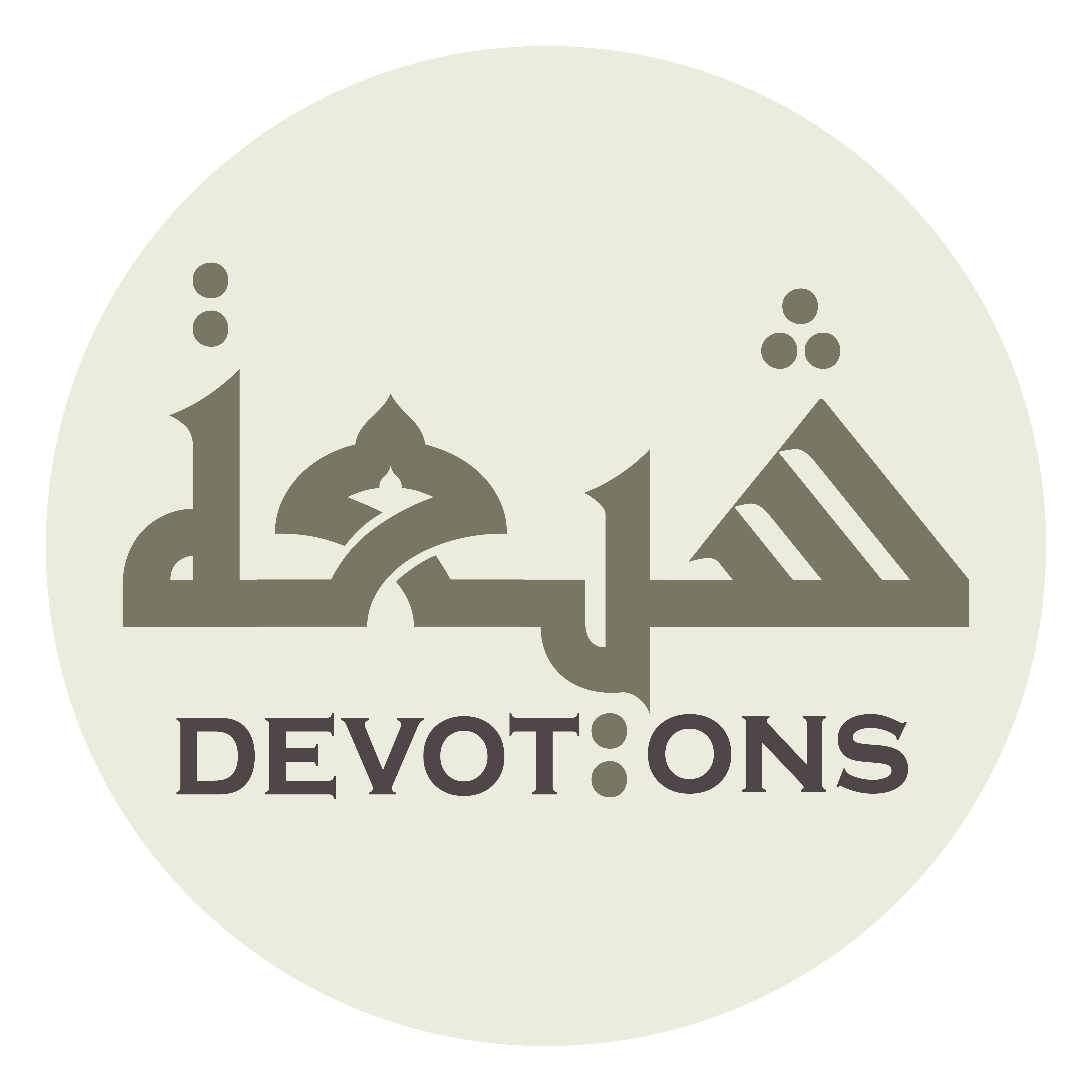 يَا عَادِلُ يَا غَالِبُ

yā `ādilu yā ghālib

O Gracious, O Separator
Dua Jawshan Kabeer
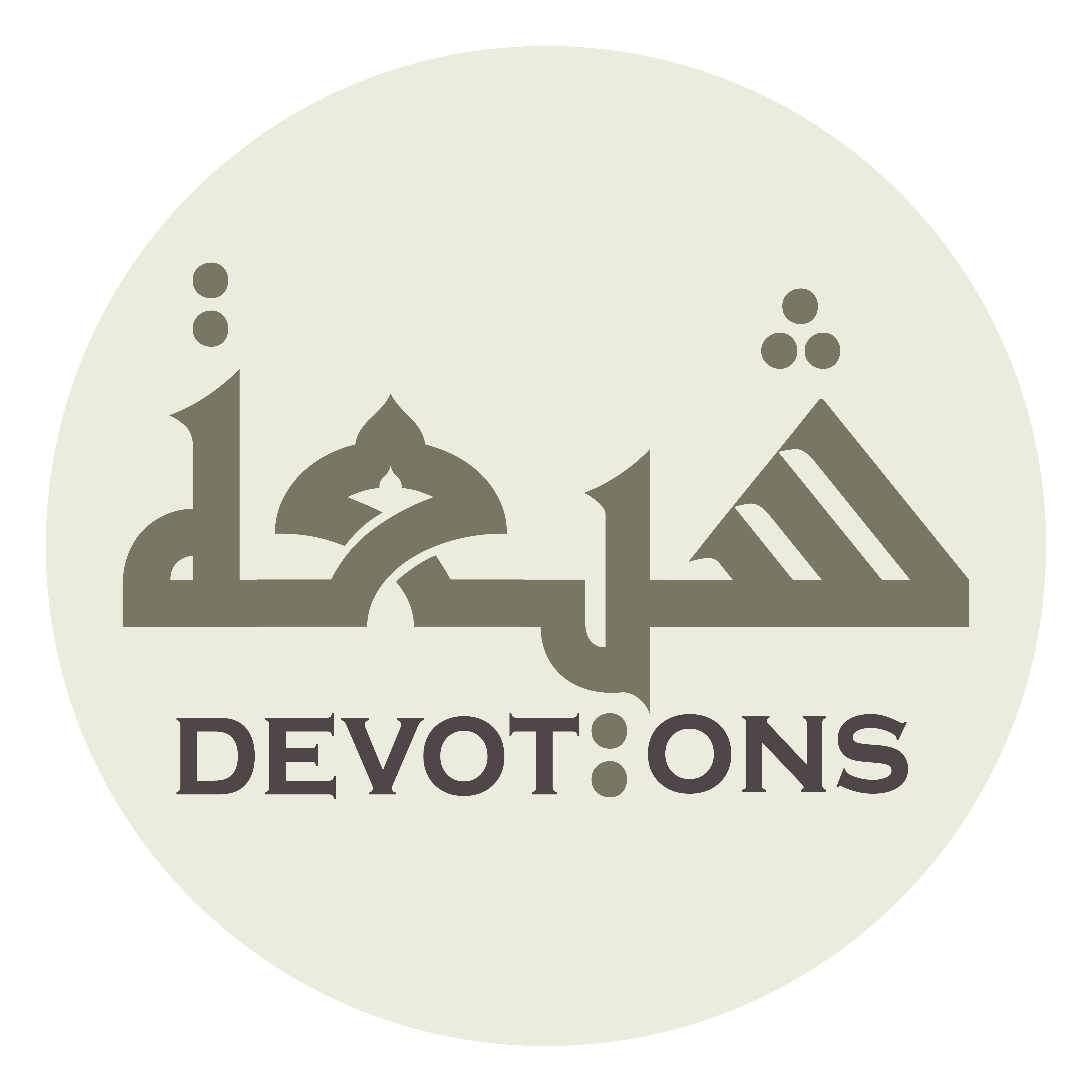 يَا طَالِبُ يَا وَاهِبُ

yā ṭālibu yā wāhib

O Just, O Dominant,
Dua Jawshan Kabeer
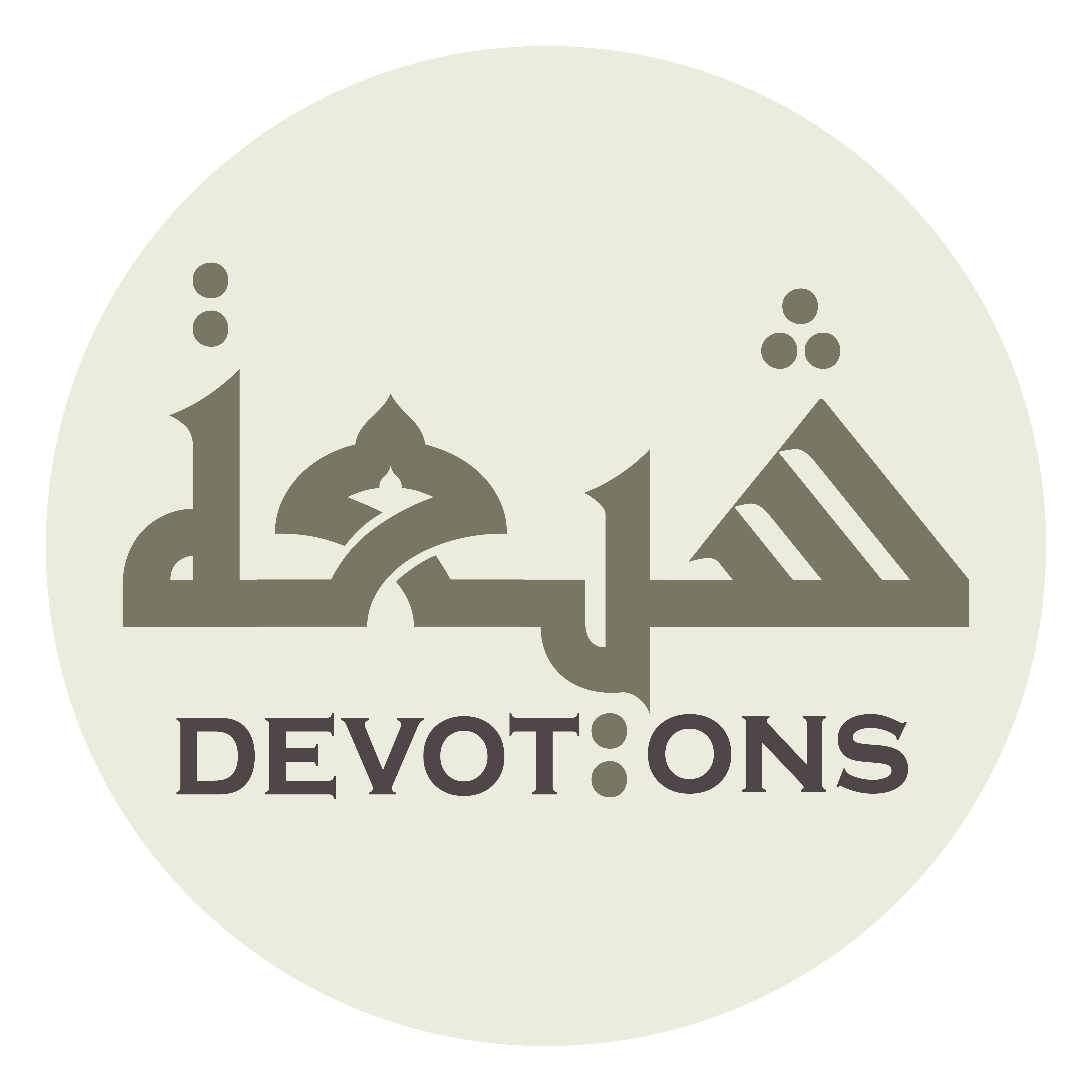 سُبْحَانَكَ يَا لَا إِلٰهَ إِلَّا اَنْتَ

subḥānaka yā lā ilāha illā ant

O Seeker, O Generous
Dua Jawshan Kabeer
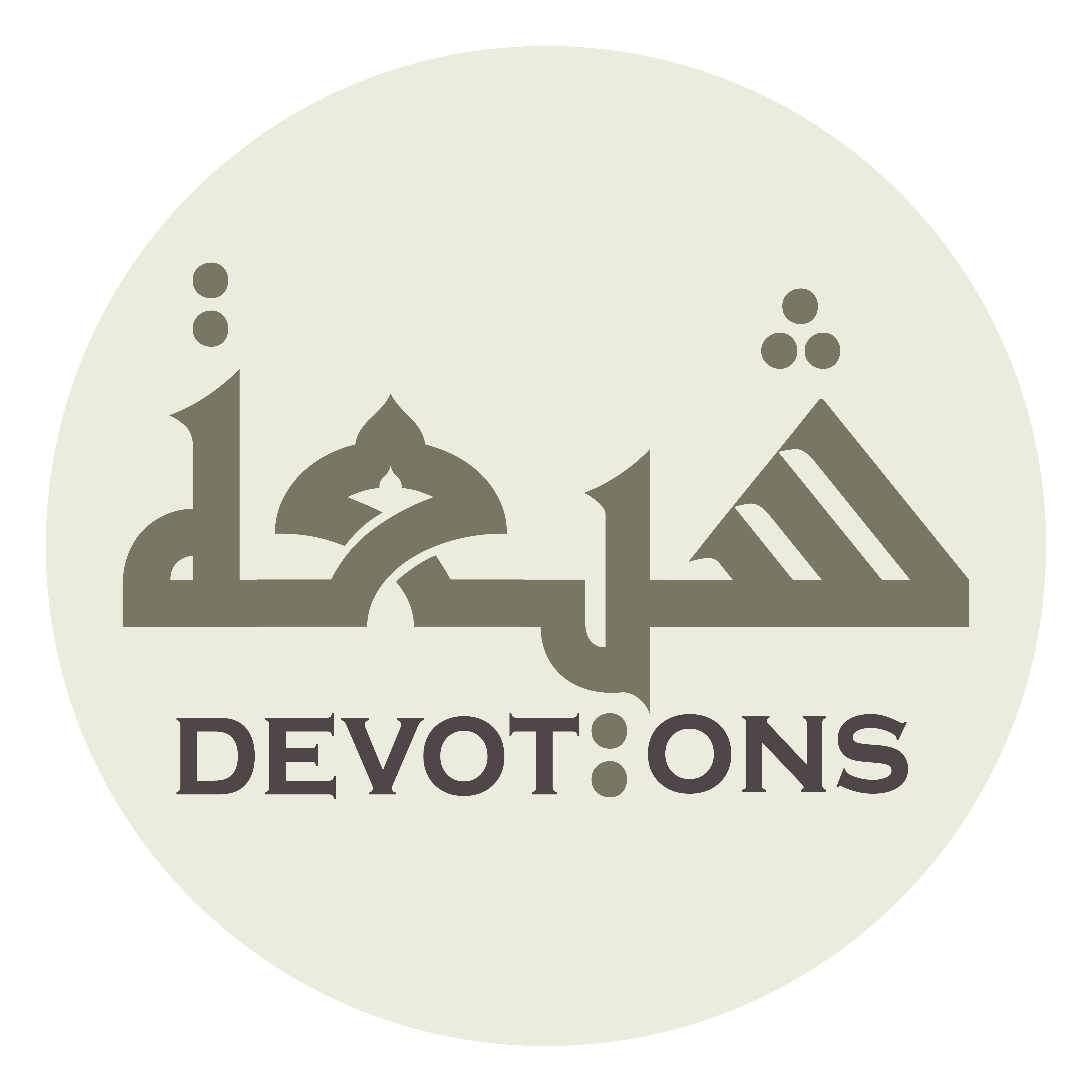 اَلغَوْثَ، اَلغَوْثَ

al ghawth, al ghawth

Praise be to You, there is no god but You,
Dua Jawshan Kabeer
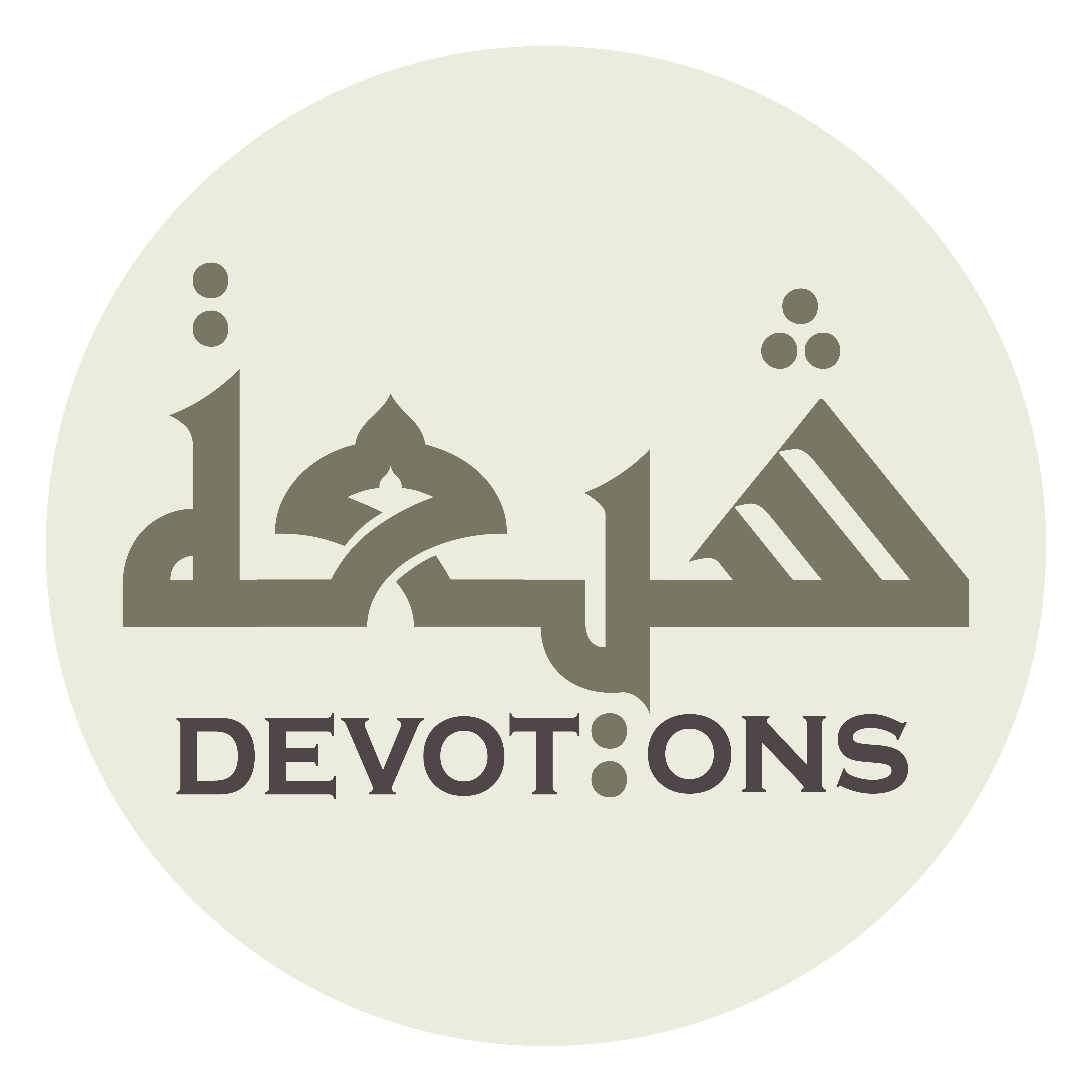 خَلِّصْنَا مِنَ النَّارِ يَا رَبِّ

khalliṣnā minan nāri yā rabb

[I beseech you for] relief, relief
Dua Jawshan Kabeer
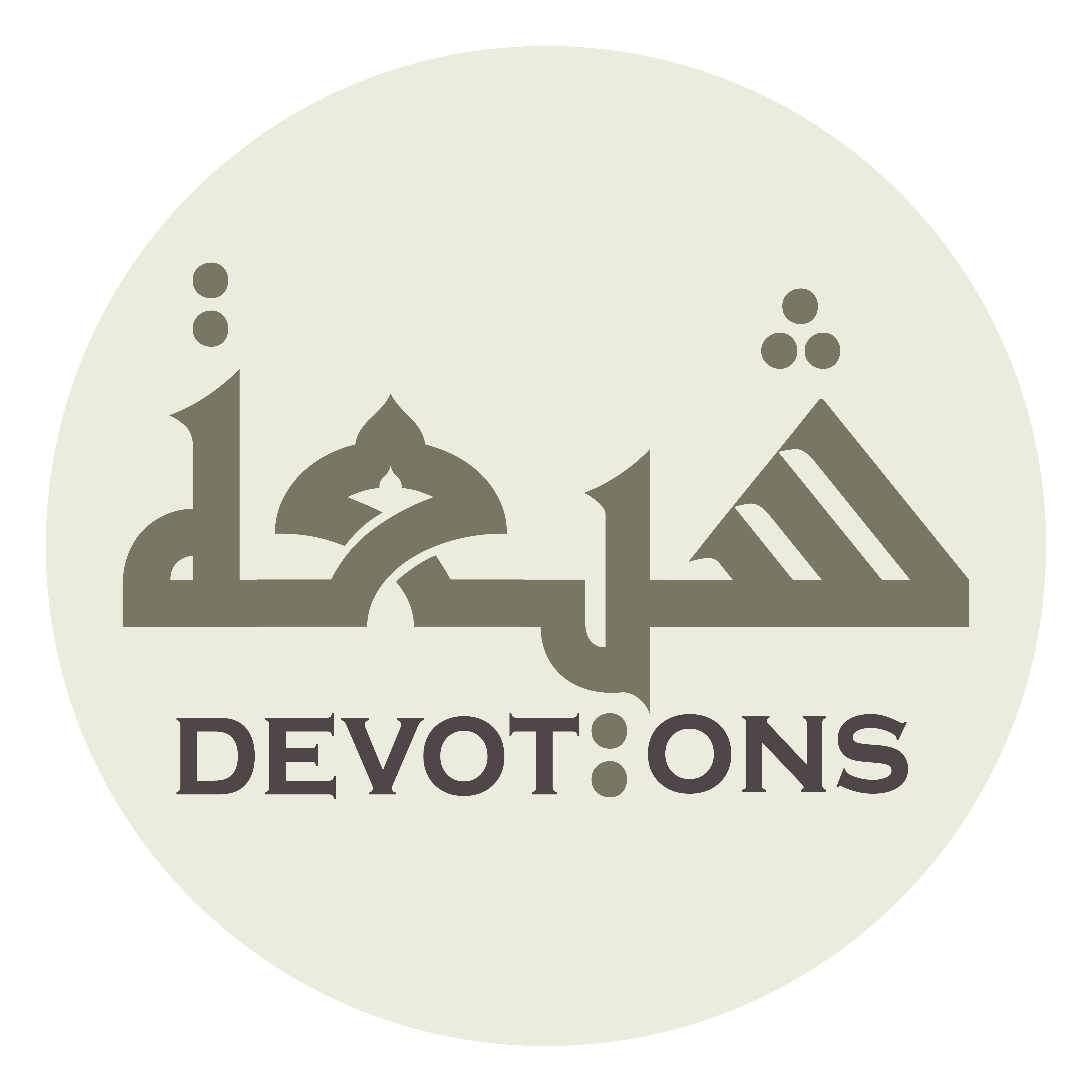 Protect us from the Fire, O Lord.
Dua Jawshan Kabeer
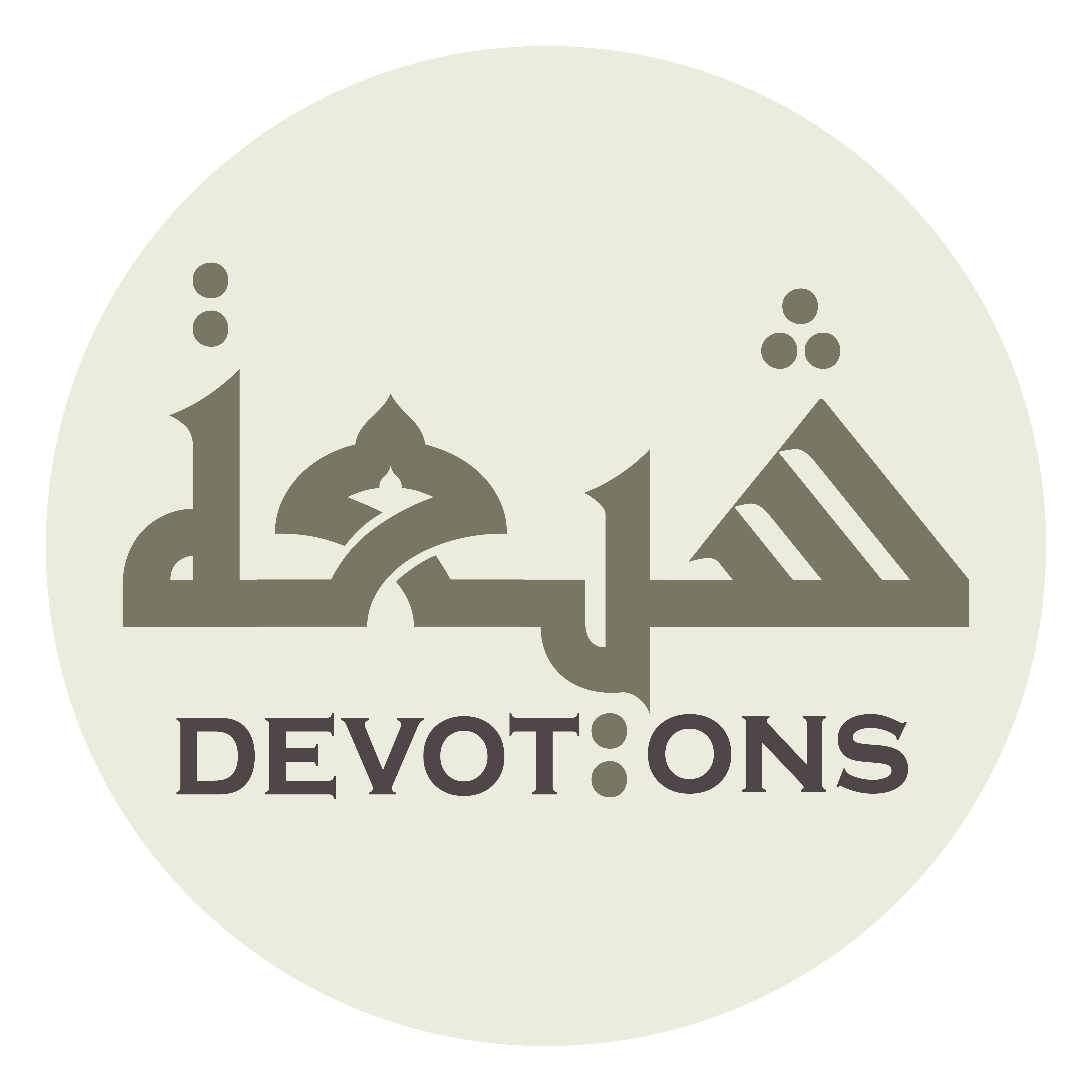 82\100
Dua Jawshan Kabeer
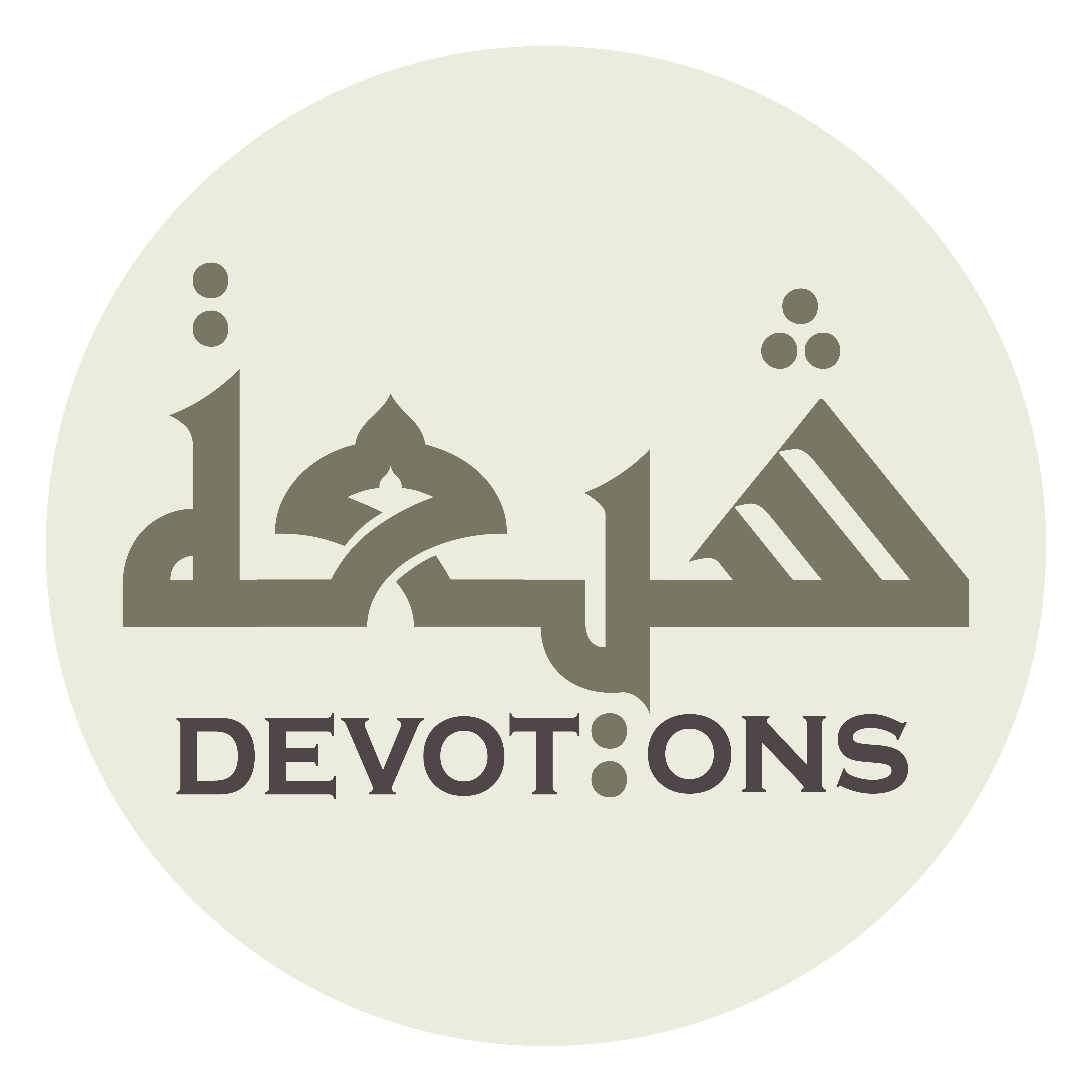 يَا مَنْ أَنْعَمَ بِطَوْلِهِ

yā man an`ama biṭawlih

TO CURE ULCER
Dua Jawshan Kabeer
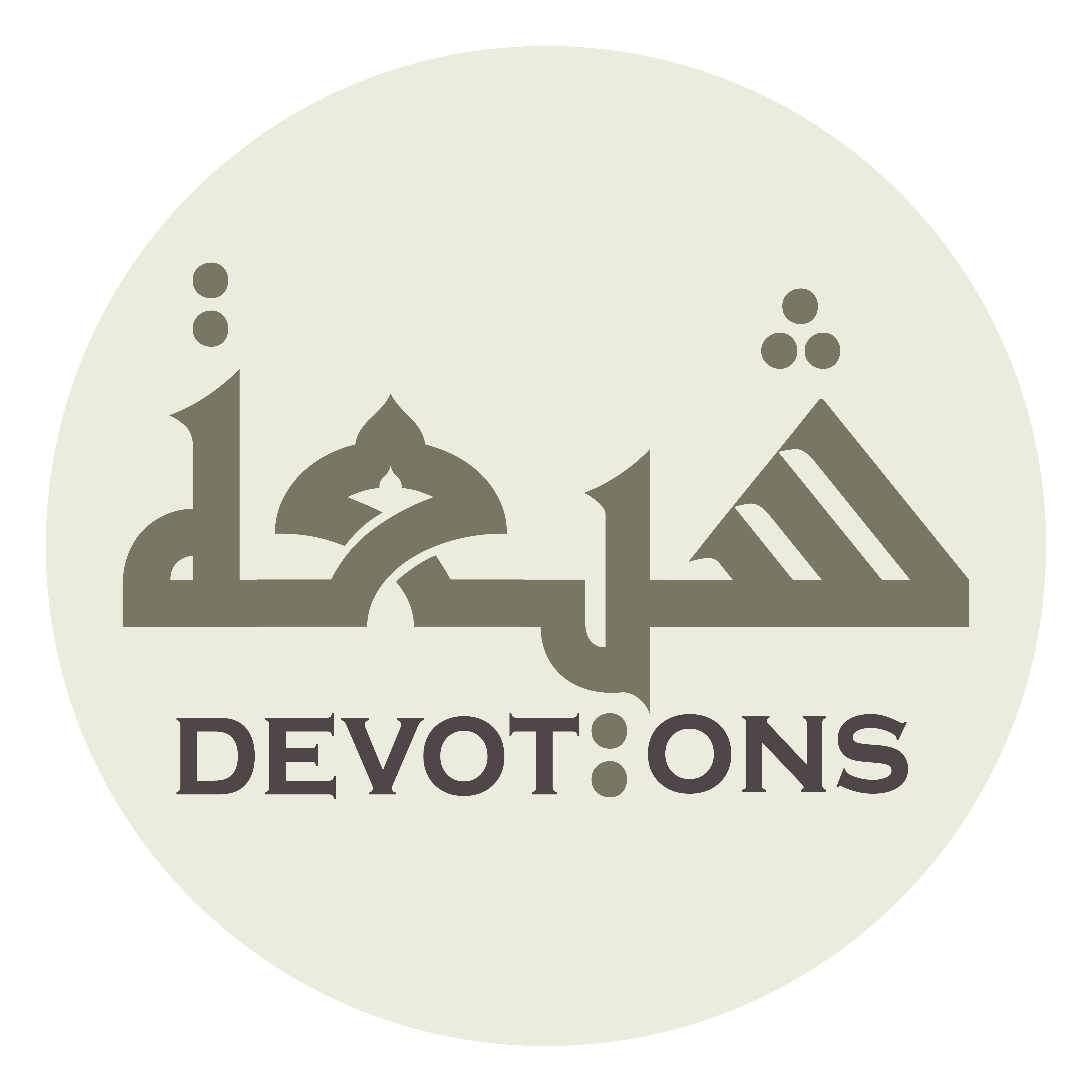 يَا مَنْ أَكْرَمَ بِجُودِهِ

yā man akrama bijūdih

O He, Who graciously bestows His bounties on us,
Dua Jawshan Kabeer
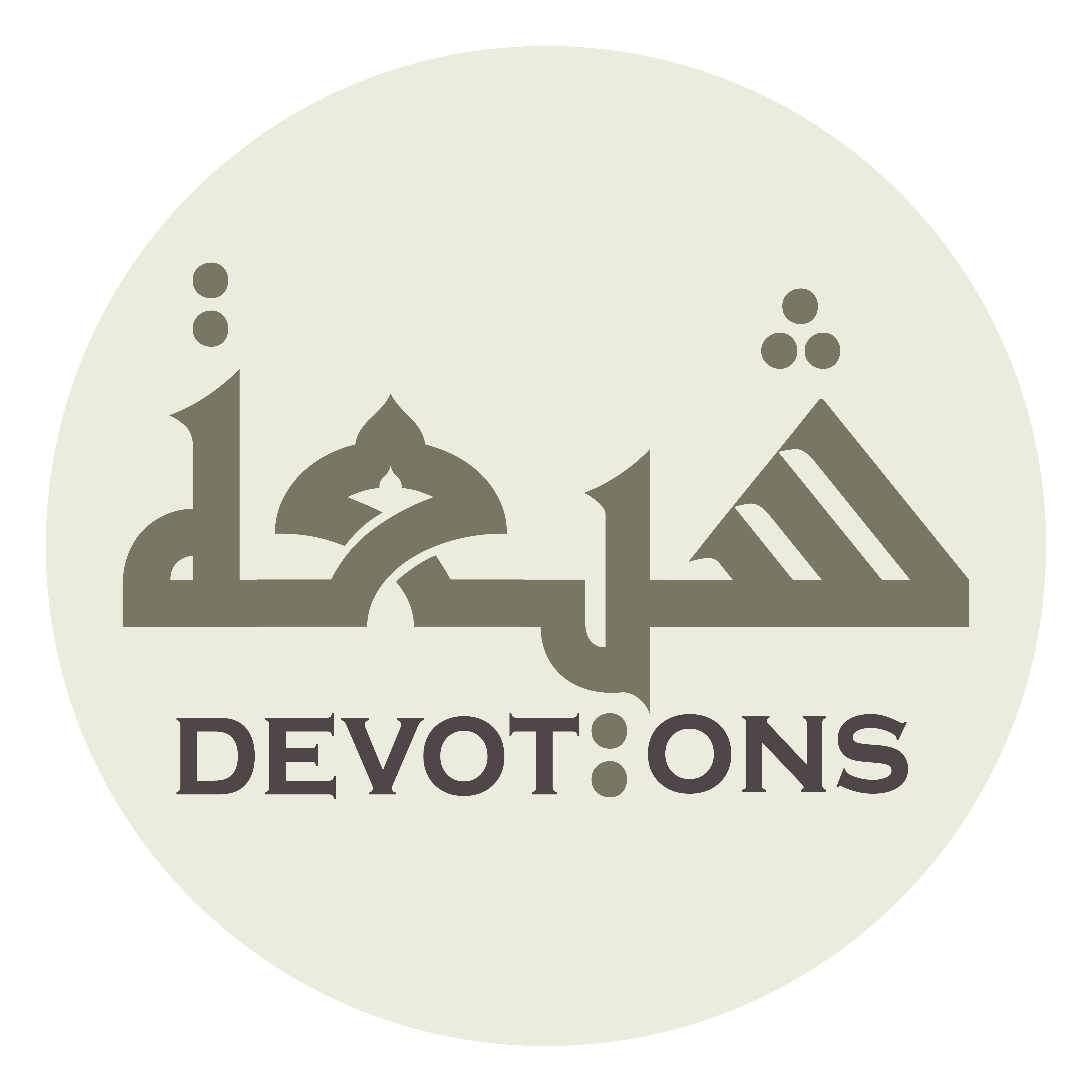 يَا مَنْ جَادَ بِلُطْفِهِ

yā man jāda biluṭfih

O He, Who honours us with His charity,
Dua Jawshan Kabeer
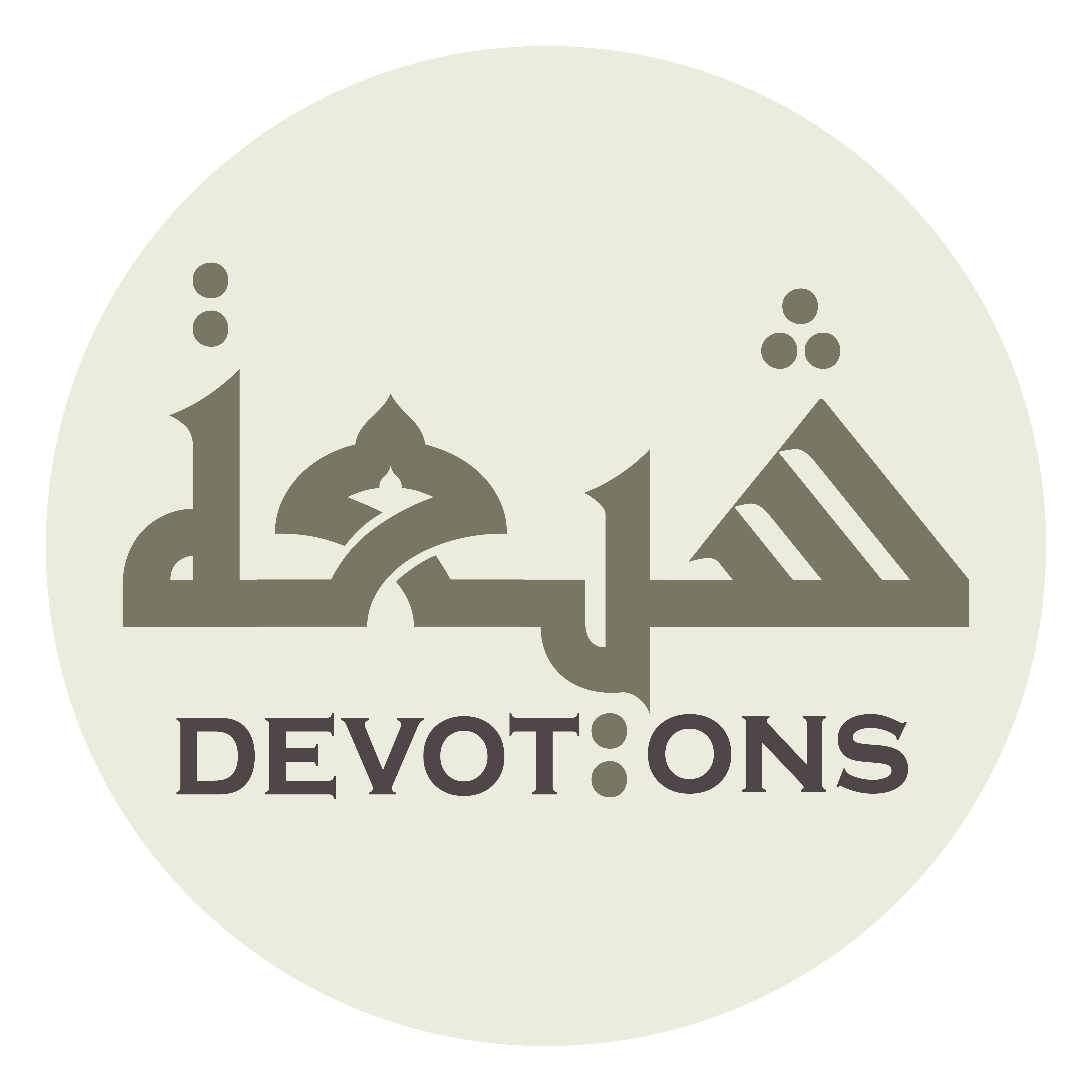 يَا مَنْ تَعَزَّزَ بِقُدْرَتِهِ

yā man ta`azzaza biqudratih

O He, Who rewards us out of His beneficing,
Dua Jawshan Kabeer
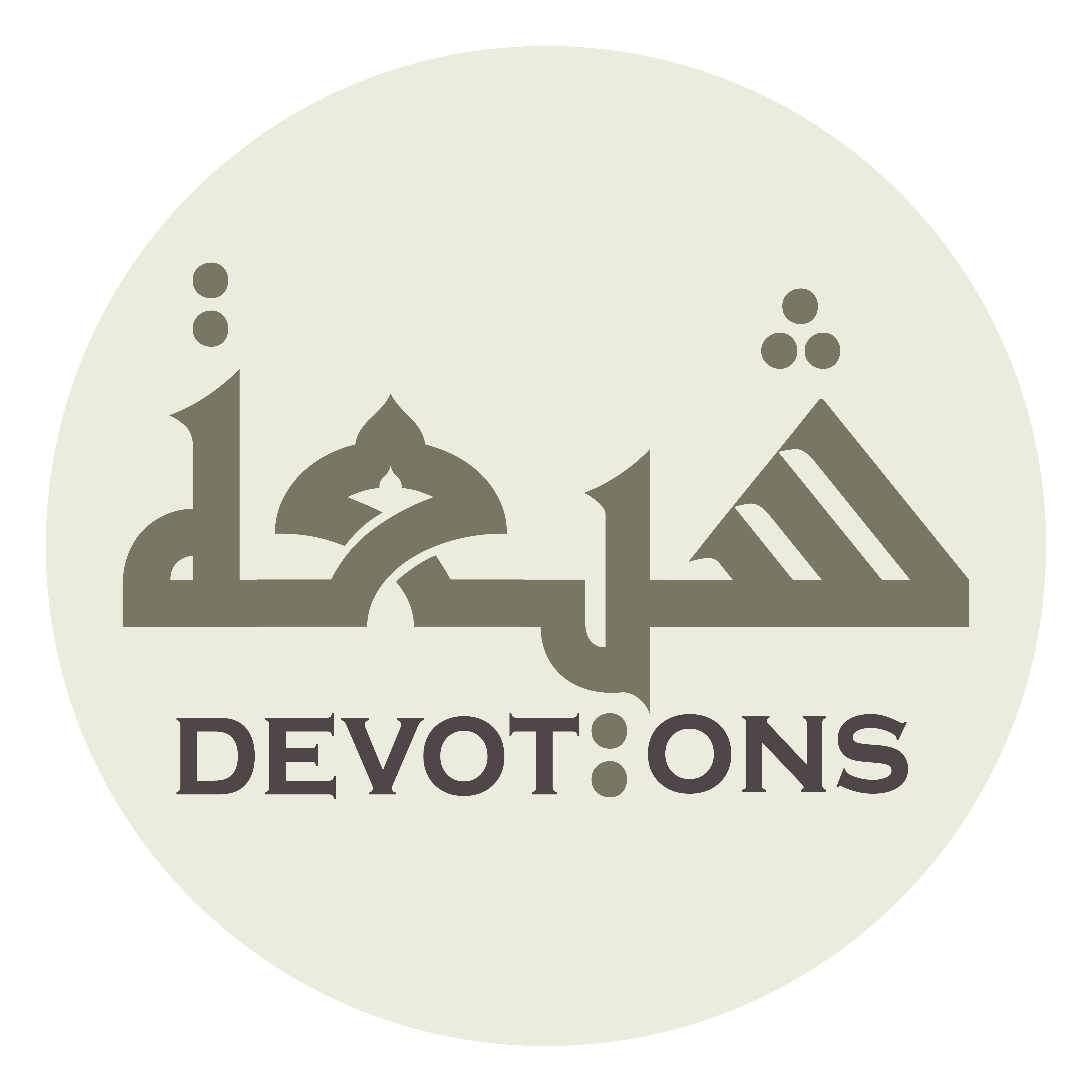 يَا مَنْ قَدَّرَ بِحِكْمَتِهِ

yā man qaddara biḥikmatih

O He, Who makes us respectable with His might,
Dua Jawshan Kabeer
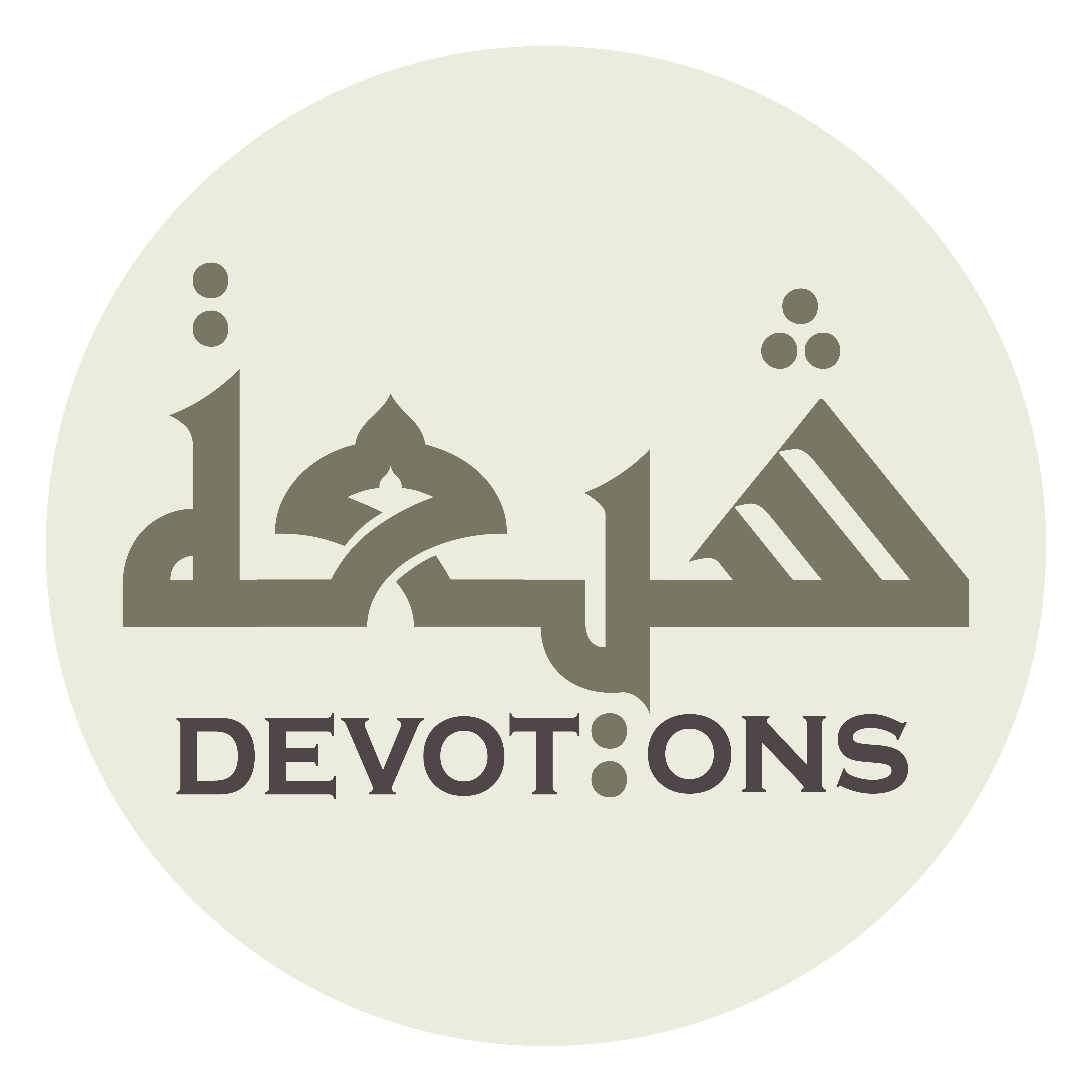 يَا مَنْ حَكَمَ بِتَدْبِيرِهِ

yā man ḥakama bitadbīrih

O He, Who predestines with His wisdom,
Dua Jawshan Kabeer
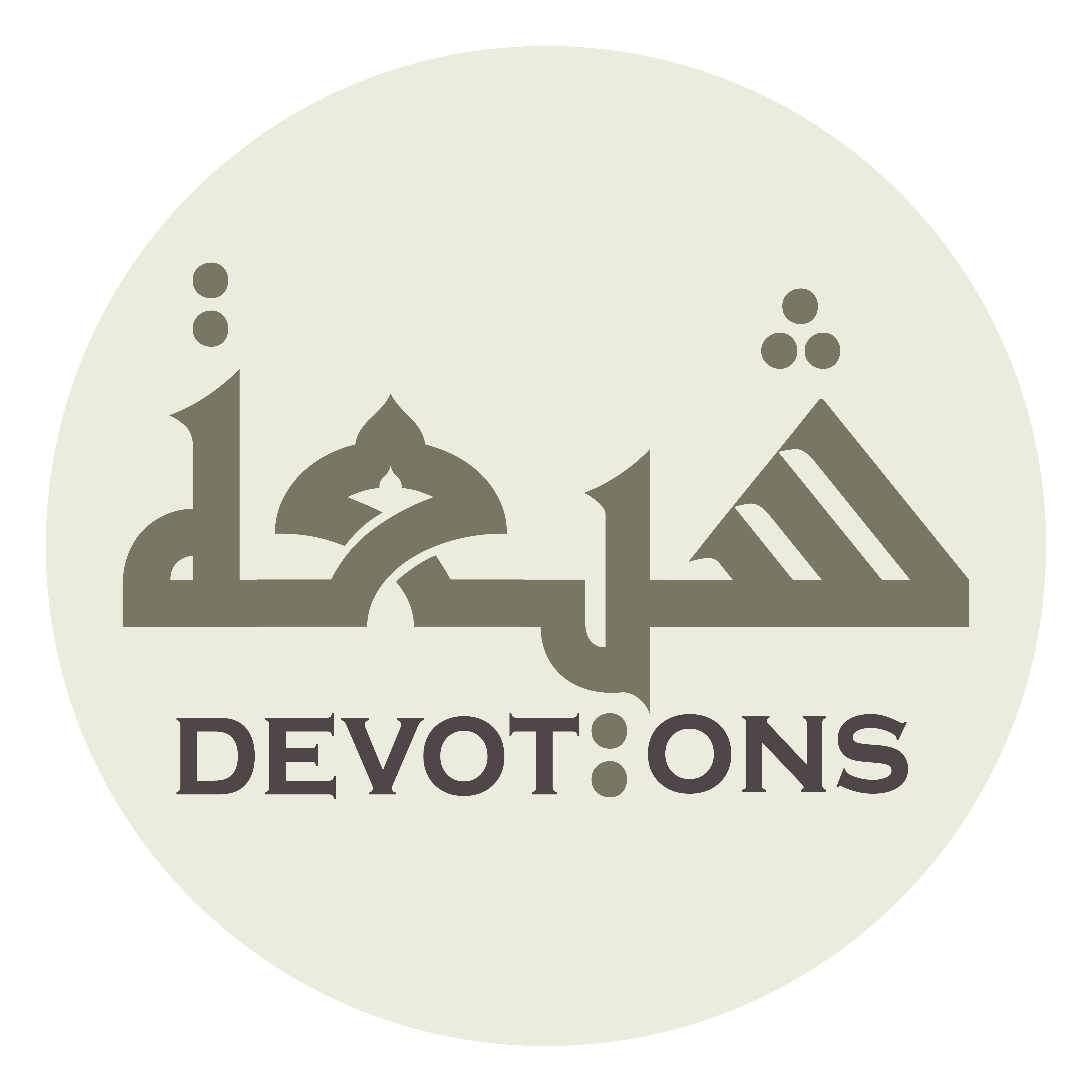 يَا مَنْ دَبَّرَ بِعِلْمِهِ

yā man dabbara bi`ilmih

O He, Who judges with His planning,
Dua Jawshan Kabeer
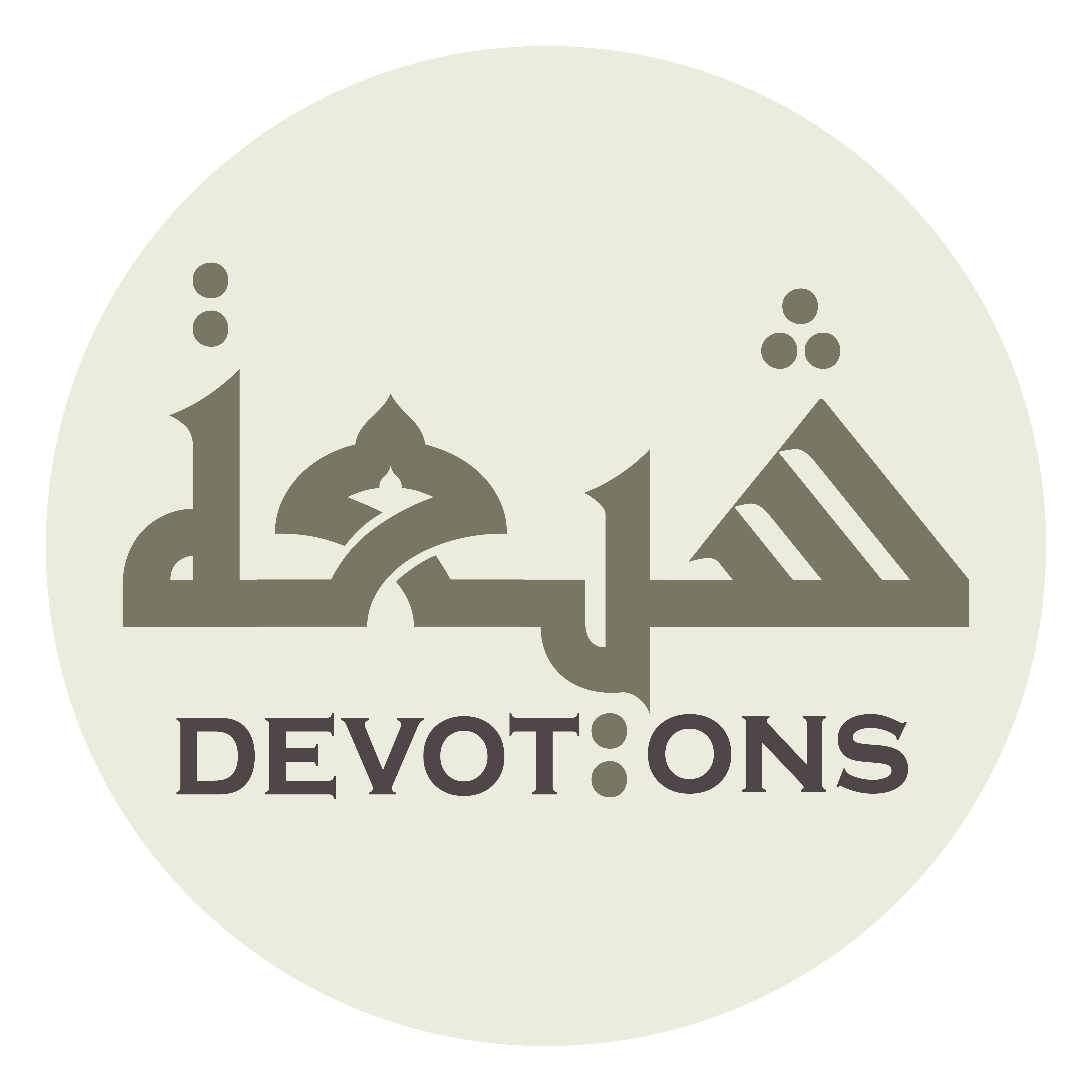 يَا مَنْ تَجَاوَزَ بِحِلْمِهِ

yā man tajāwaza biḥilmih

O He, Who decrees with His knowledge,
Dua Jawshan Kabeer
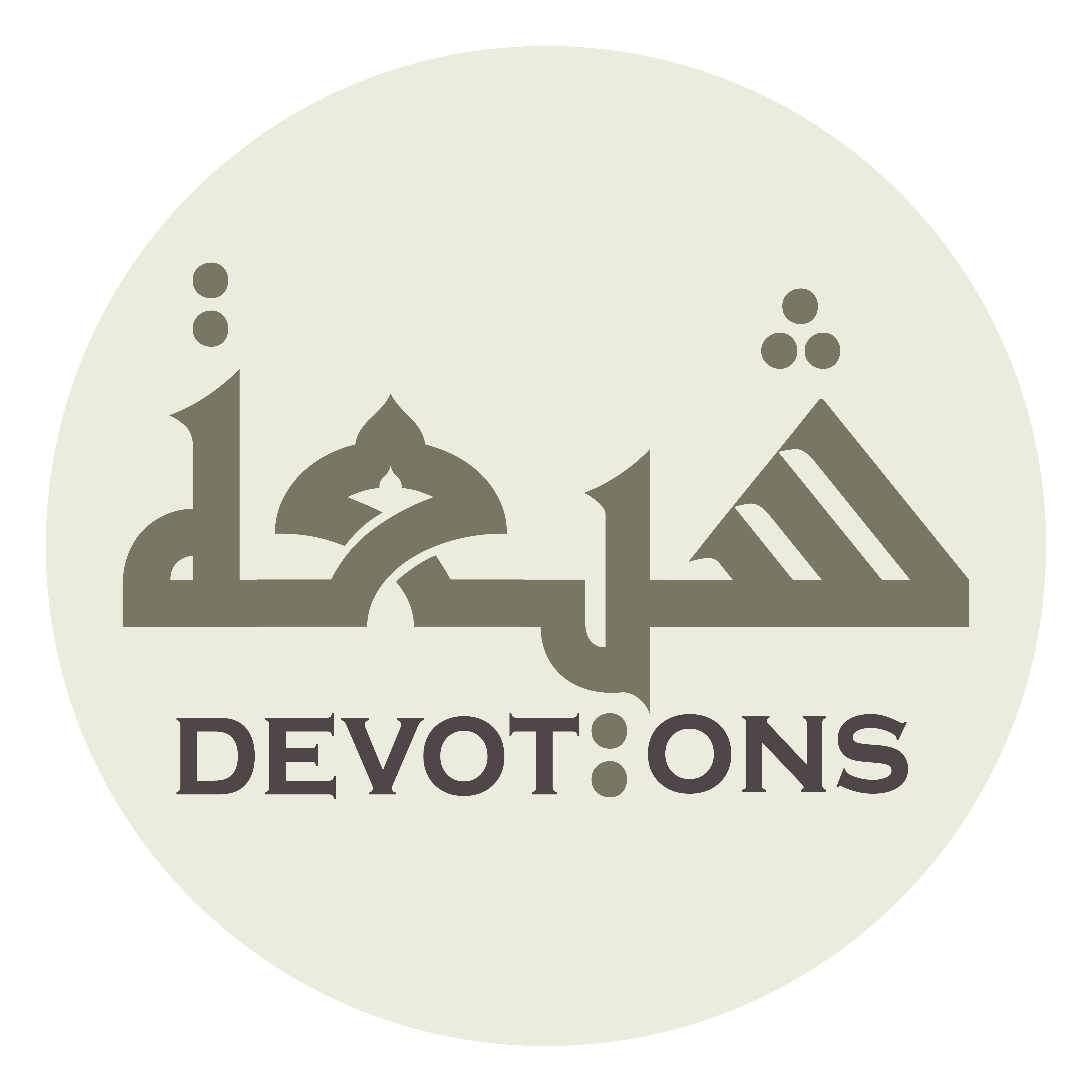 يَا مَنْ دَنَا فِيْ عُلُوِّهِ

yā man danā fī `uluwwih

O He, Who is forbearing with His forbearance,
Dua Jawshan Kabeer
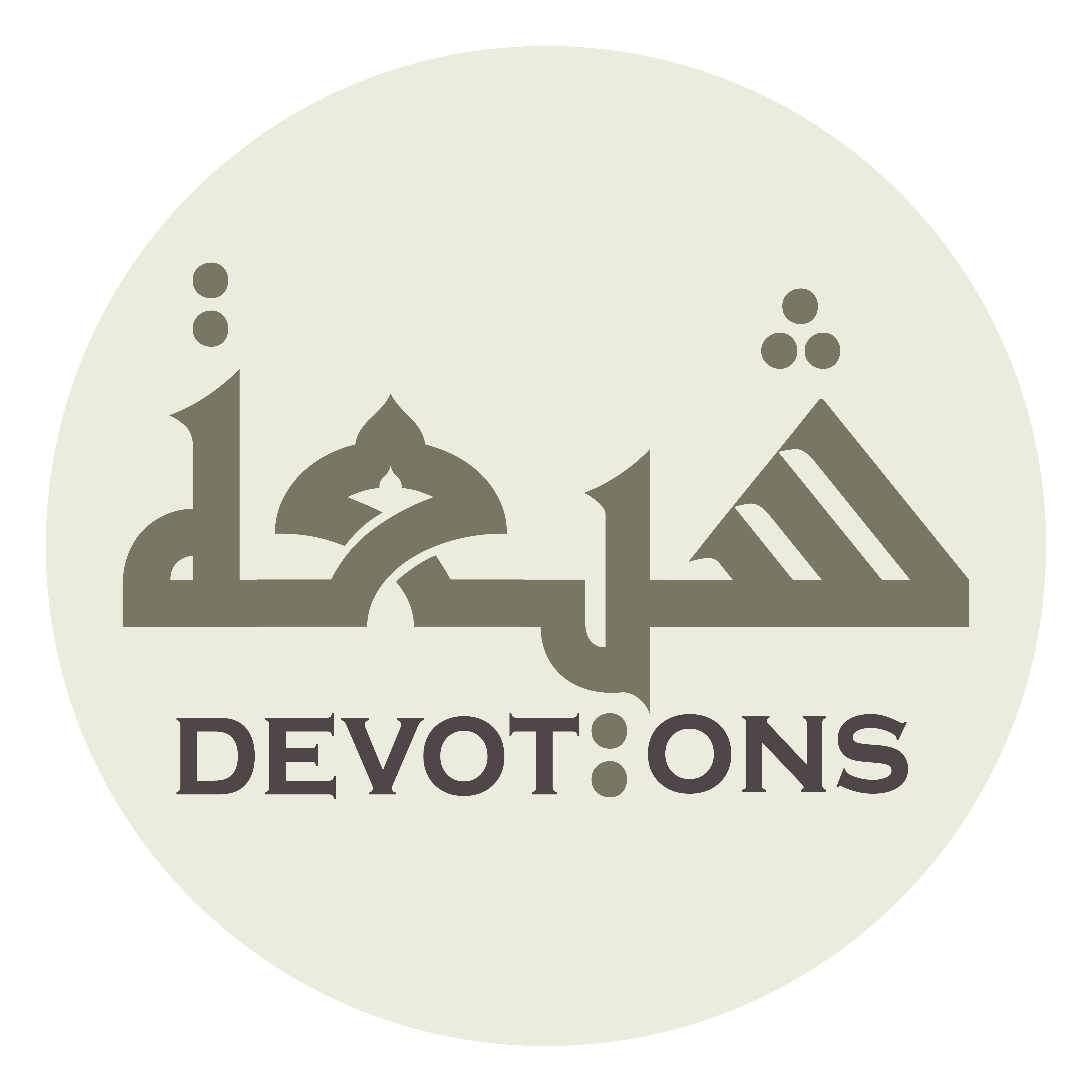 يَا مَنْ عَلَا فِيْ دُنُوِّهِ

yā man `alā fī dunuwwih

O He, Who is near us in spite of His exaltation,
Dua Jawshan Kabeer
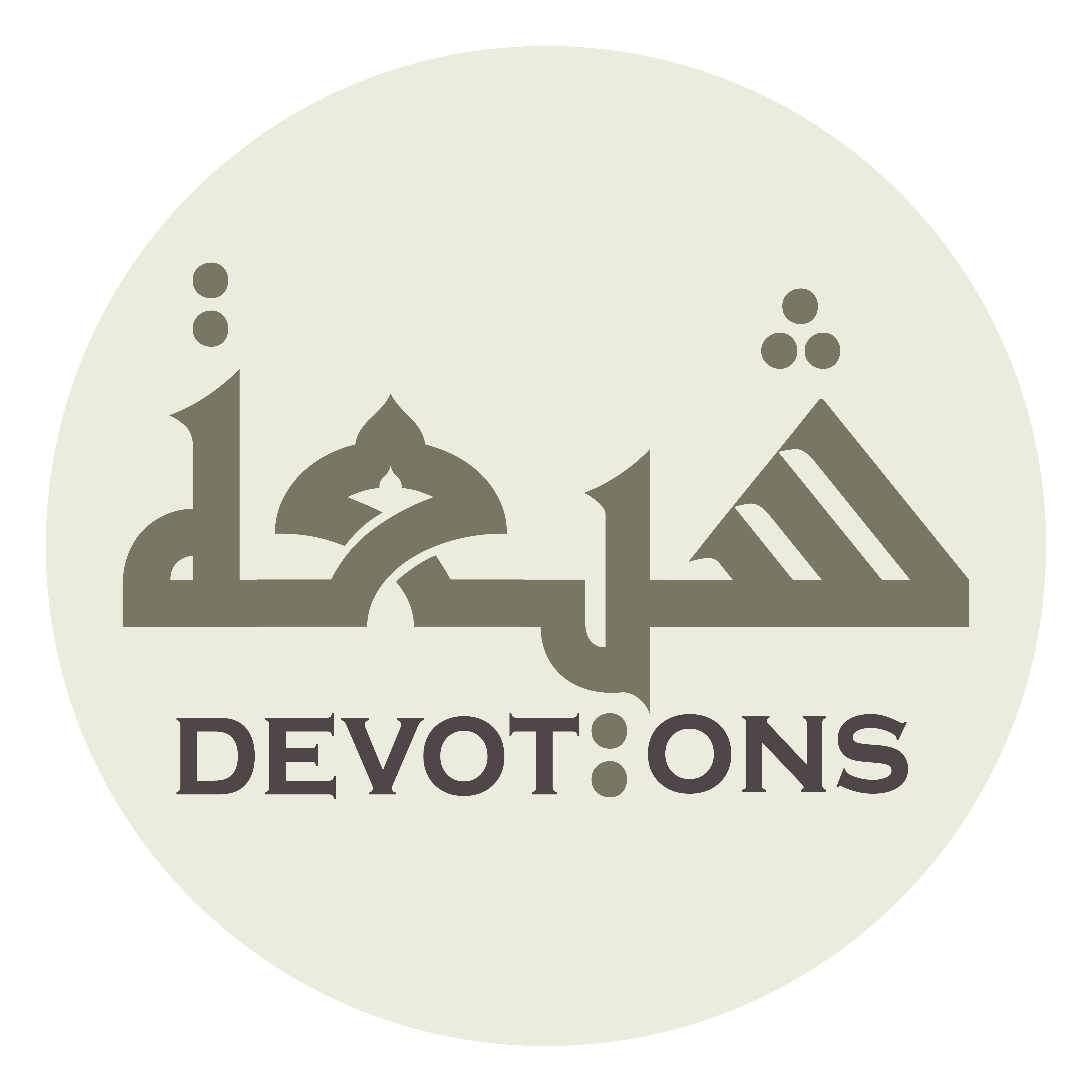 سُبْحَانَكَ يَا لَا إِلٰهَ إِلَّا اَنْتَ

subḥānaka yā lā ilāha illā ant

O He, Who is exalted despite His nearness.
Dua Jawshan Kabeer
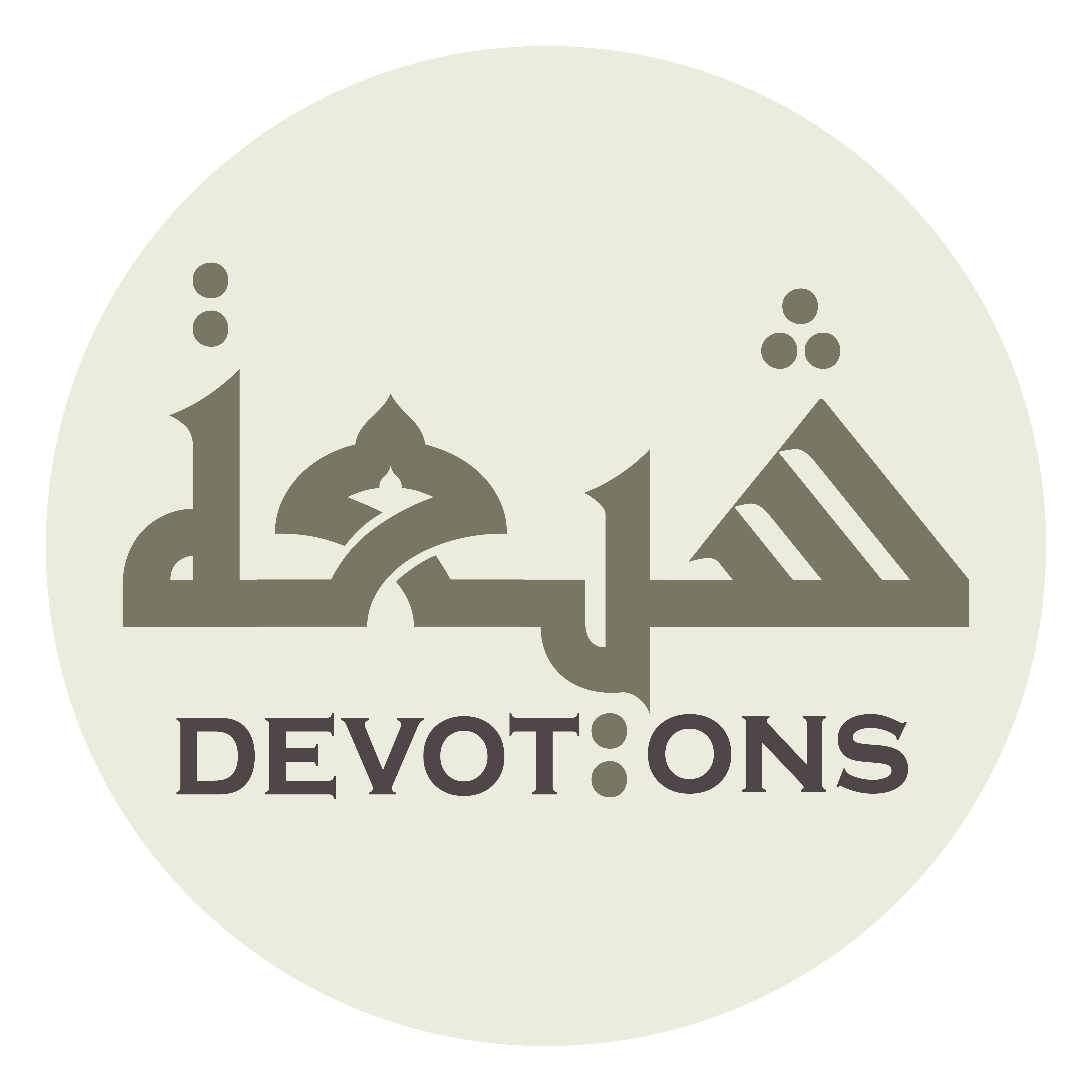 اَلغَوْثَ، اَلغَوْثَ

al ghawth, al ghawth

Praise be to You, there is no god but You,
Dua Jawshan Kabeer
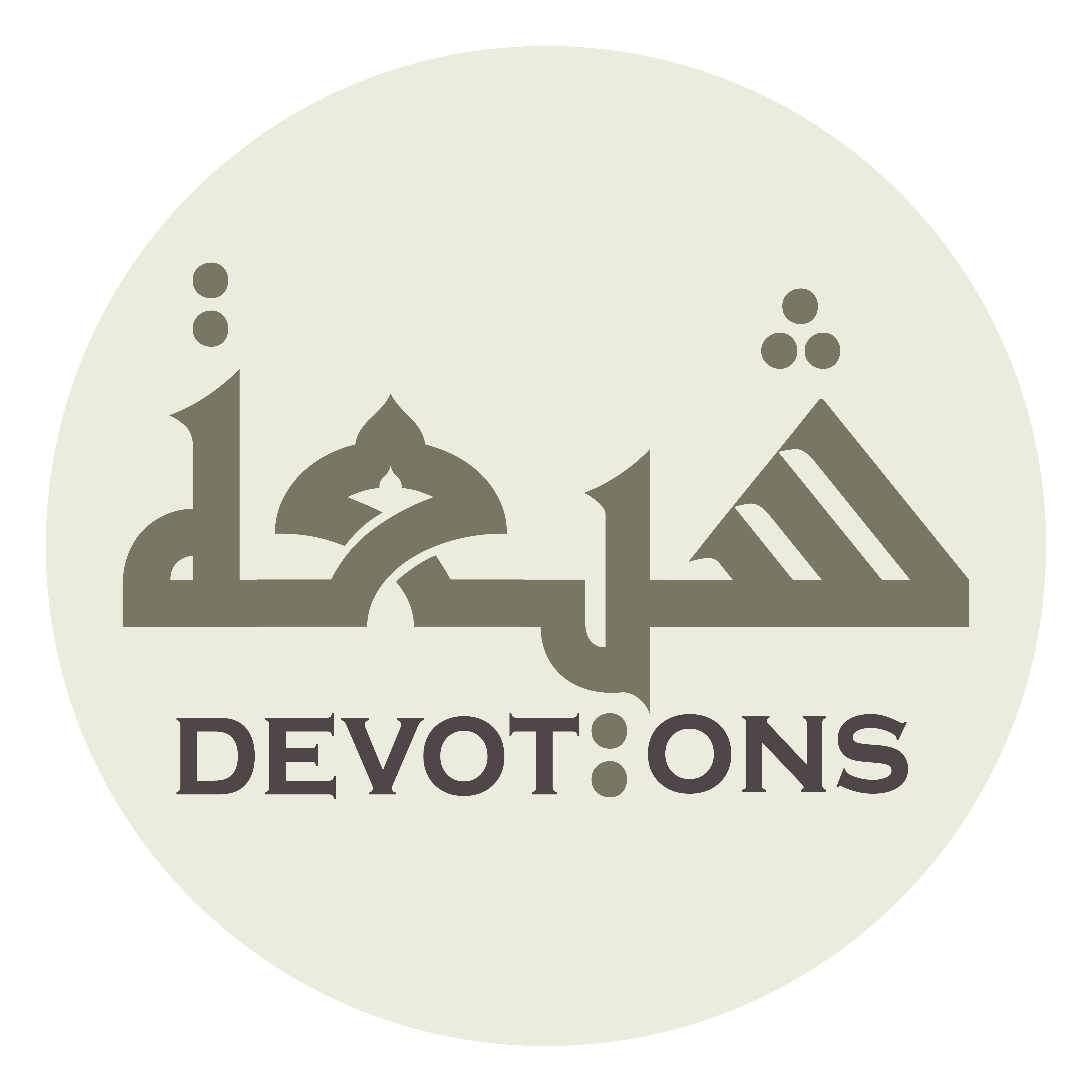 خَلِّصْنَا مِنَ النَّارِ يَا رَبِّ

khalliṣnā minan nāri yā rabb

[I beseech you for] relief, relief
Dua Jawshan Kabeer
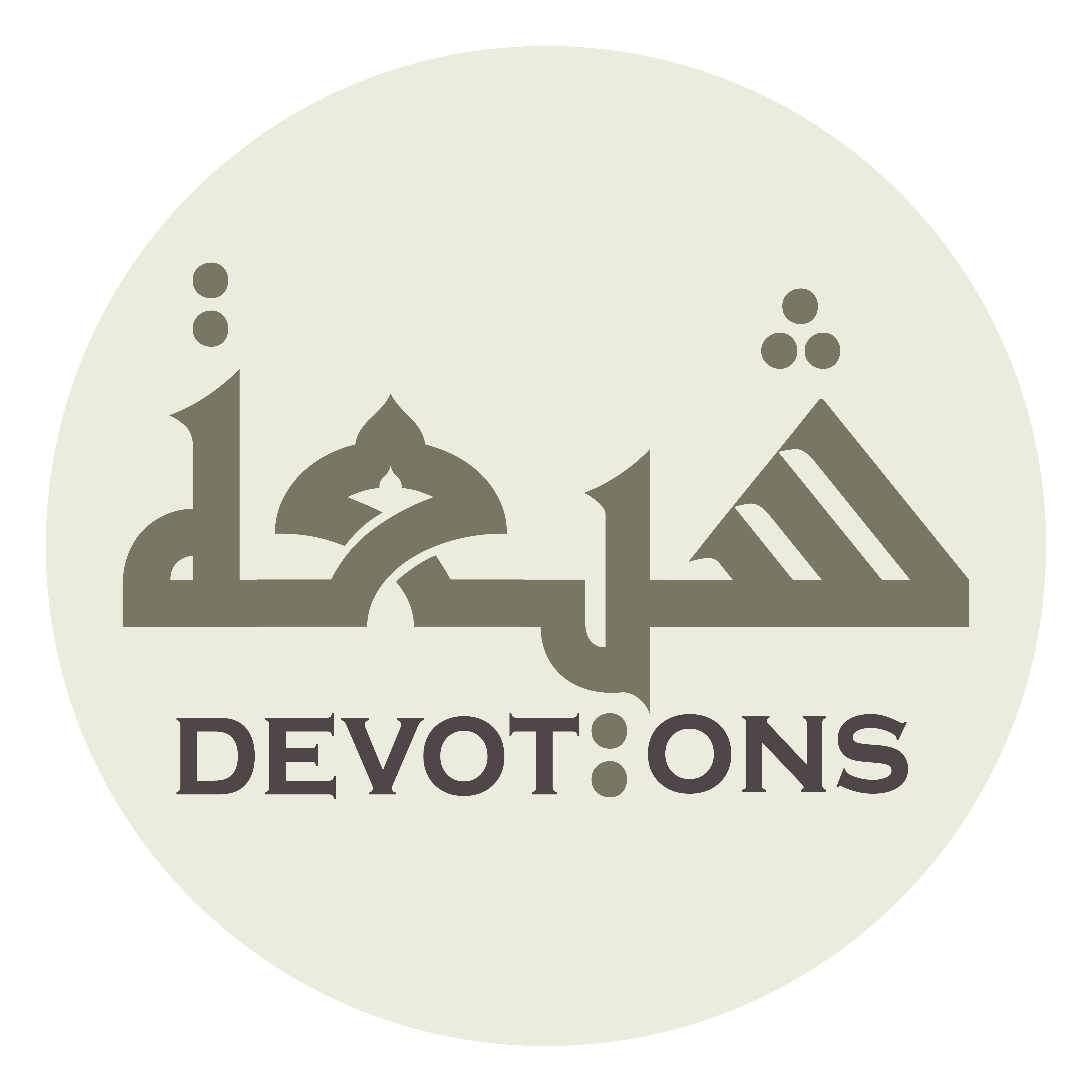 Protect us from the Fire, O Lord.
Dua Jawshan Kabeer
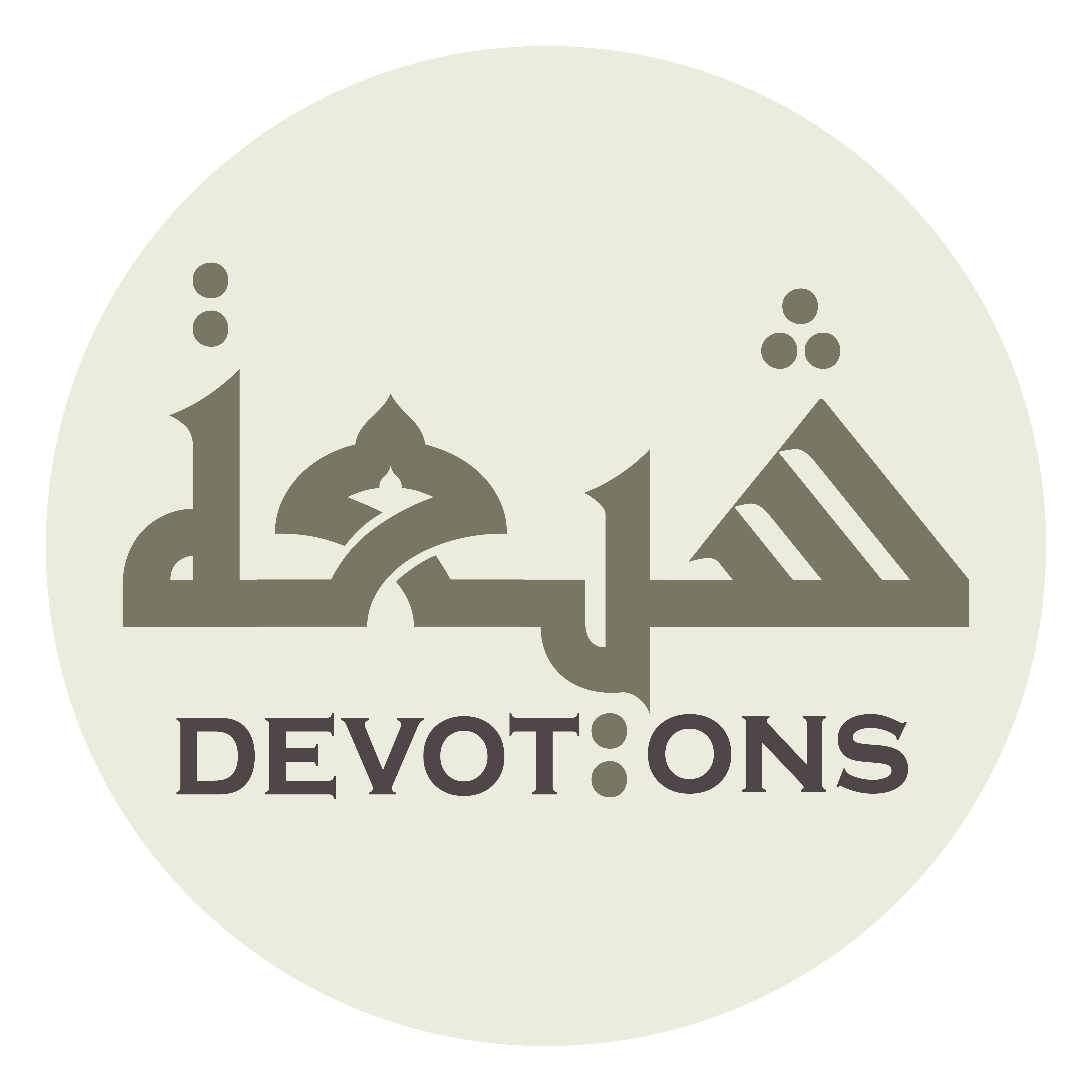 83\100
Dua Jawshan Kabeer
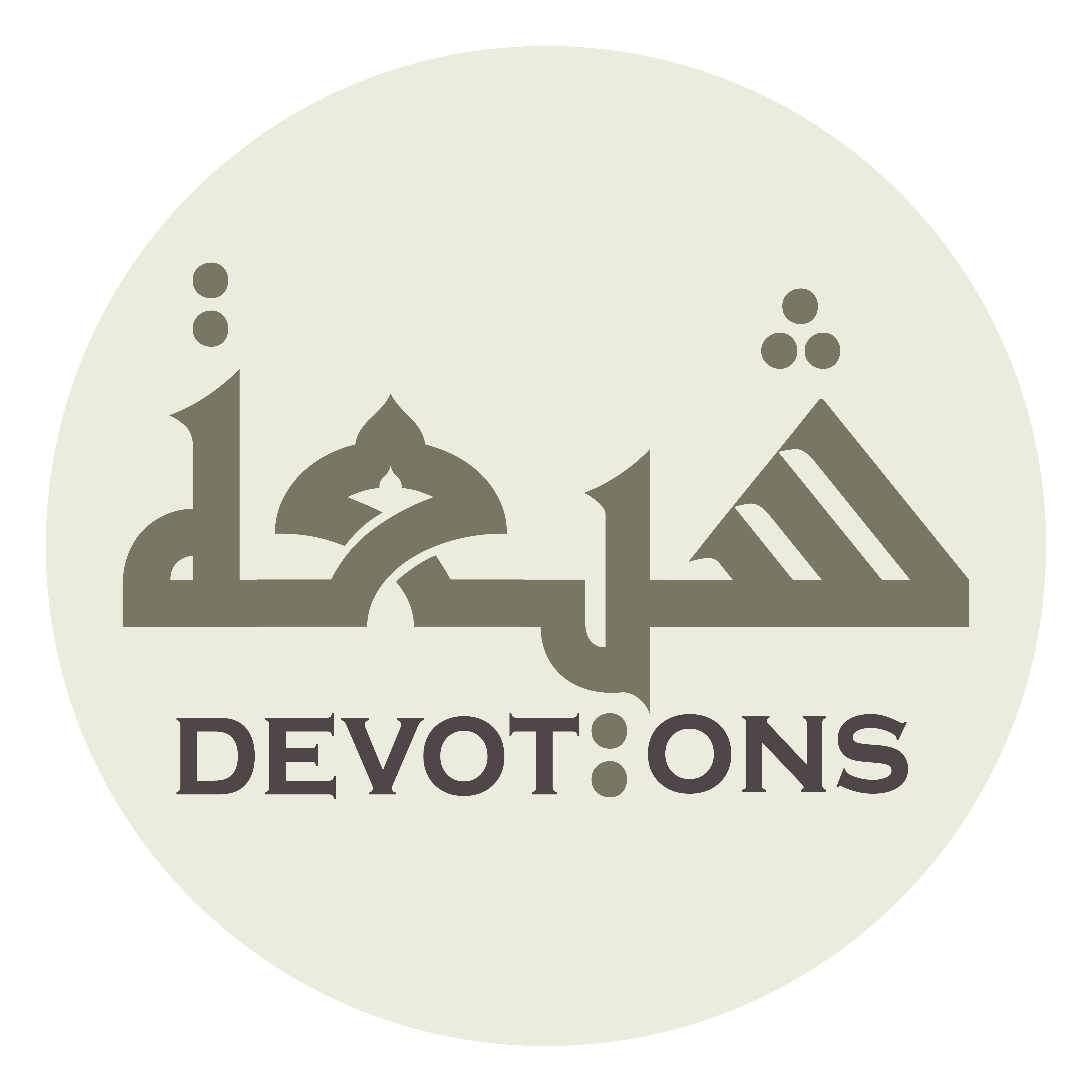 يَا مَنْ يَخْلُقُ مَا يَشَاءُ

yā man yakhluqu mā yashā

TO CURE BACKACHE
Dua Jawshan Kabeer
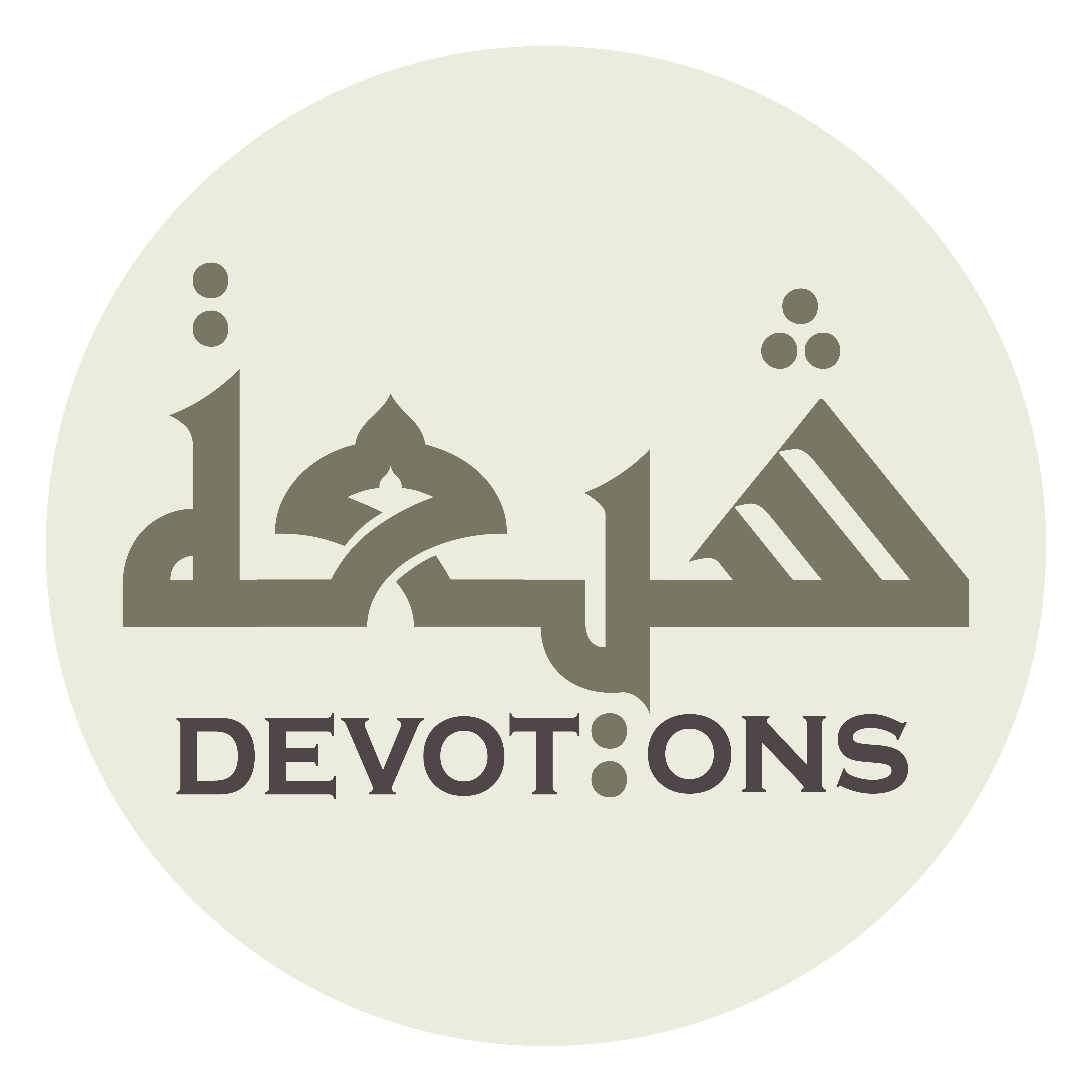 يَا مَنْ يَفْعَلُ مَا يَشَاءُ

yā man yaf`alu mā yashā

O He, Who creates whatever He wishes,
Dua Jawshan Kabeer
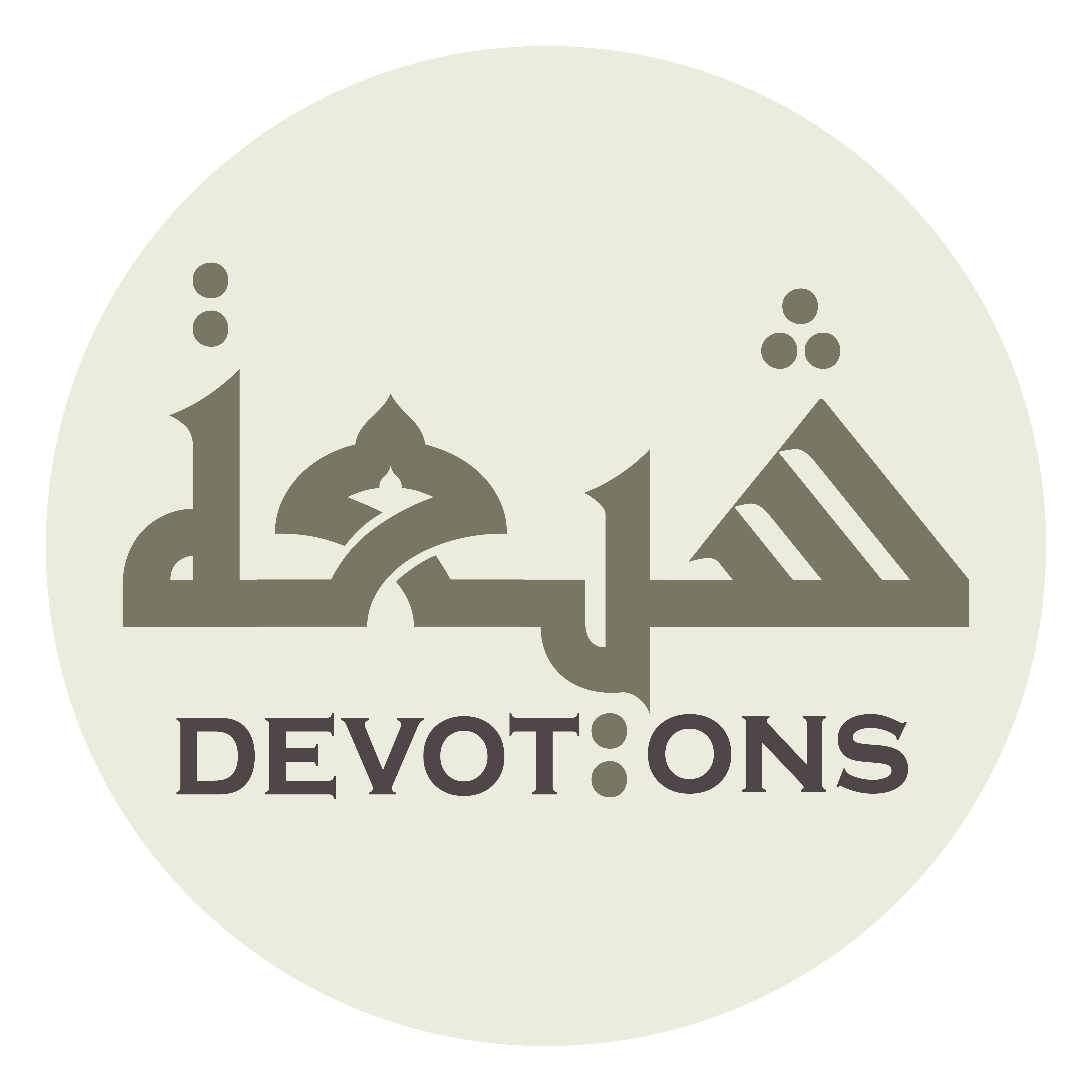 يَا مَنْ يَهْدِيْ مَنْ يَشَاءُ

yā man yahdī man yashā

O He, Who does whatever He wishes,
Dua Jawshan Kabeer
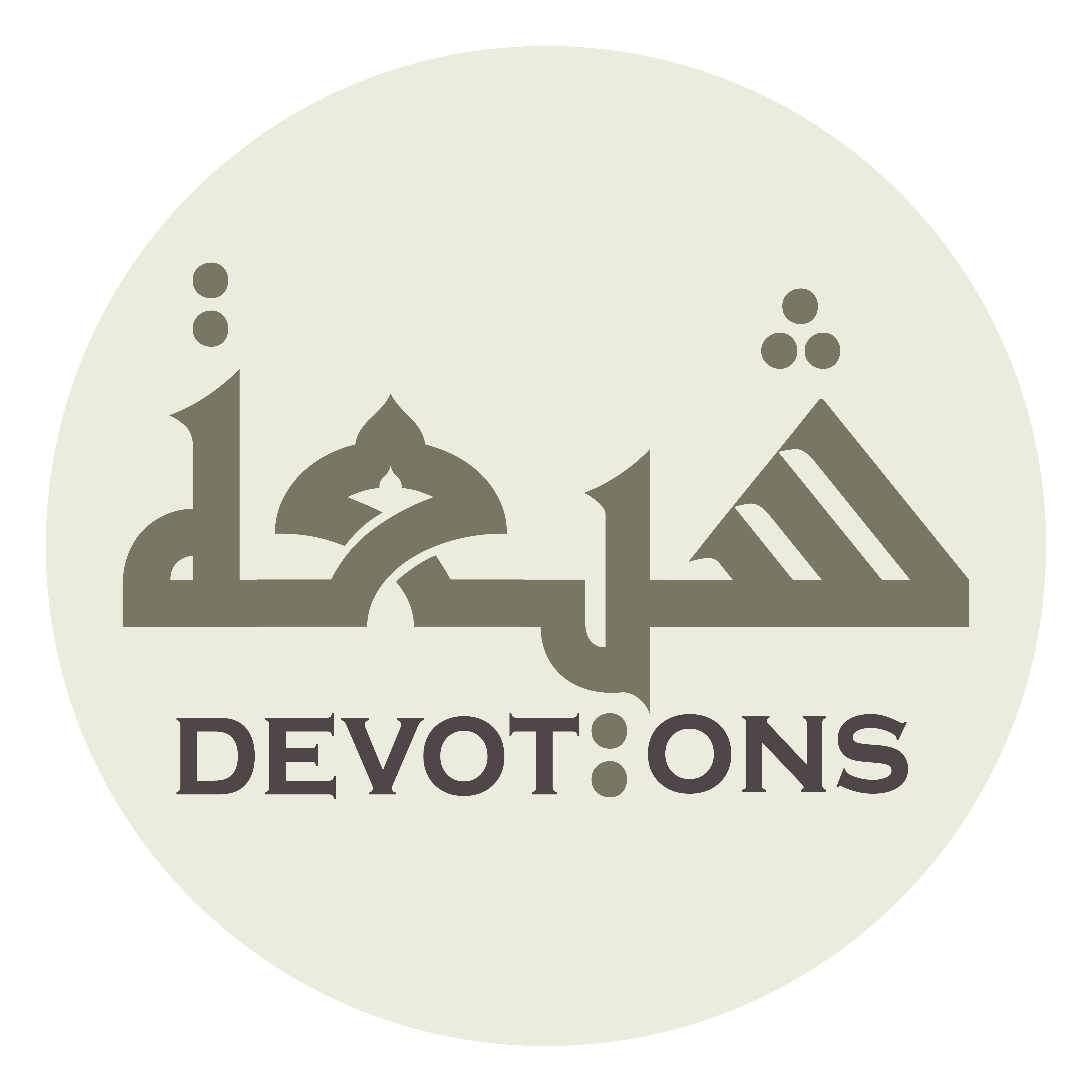 يَا مَنْ يُضِلُّ مَنْ يَشَاءُ

yā man yuḍillu man yashā

O He, Who guides whomever He wishes,
Dua Jawshan Kabeer
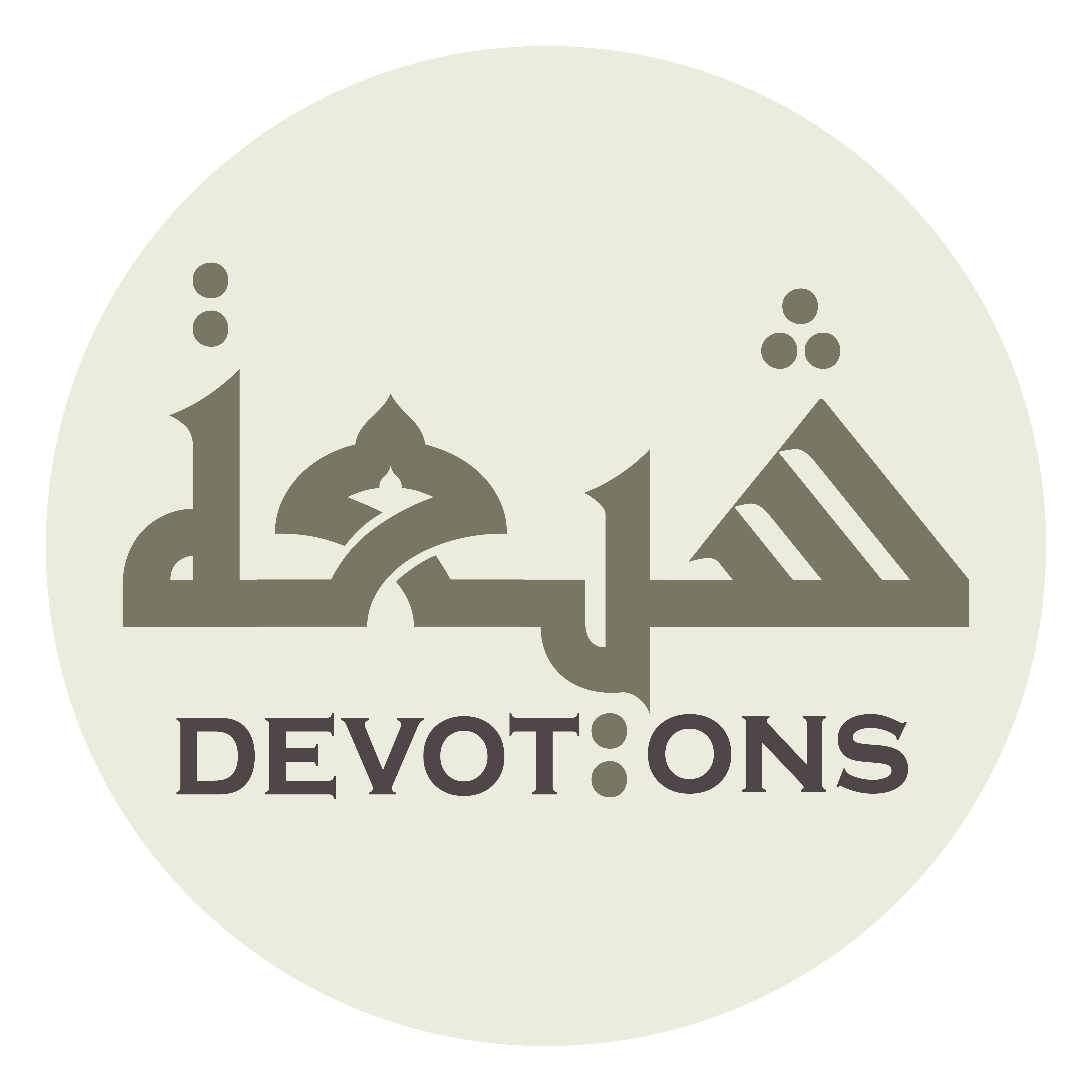 يَا مَنْ يُعَذِّبُ مَنْ يَشَاءُ

yā man yu`adhhibu man yashā

O He, Who leaves astray whomever He wishes,
Dua Jawshan Kabeer
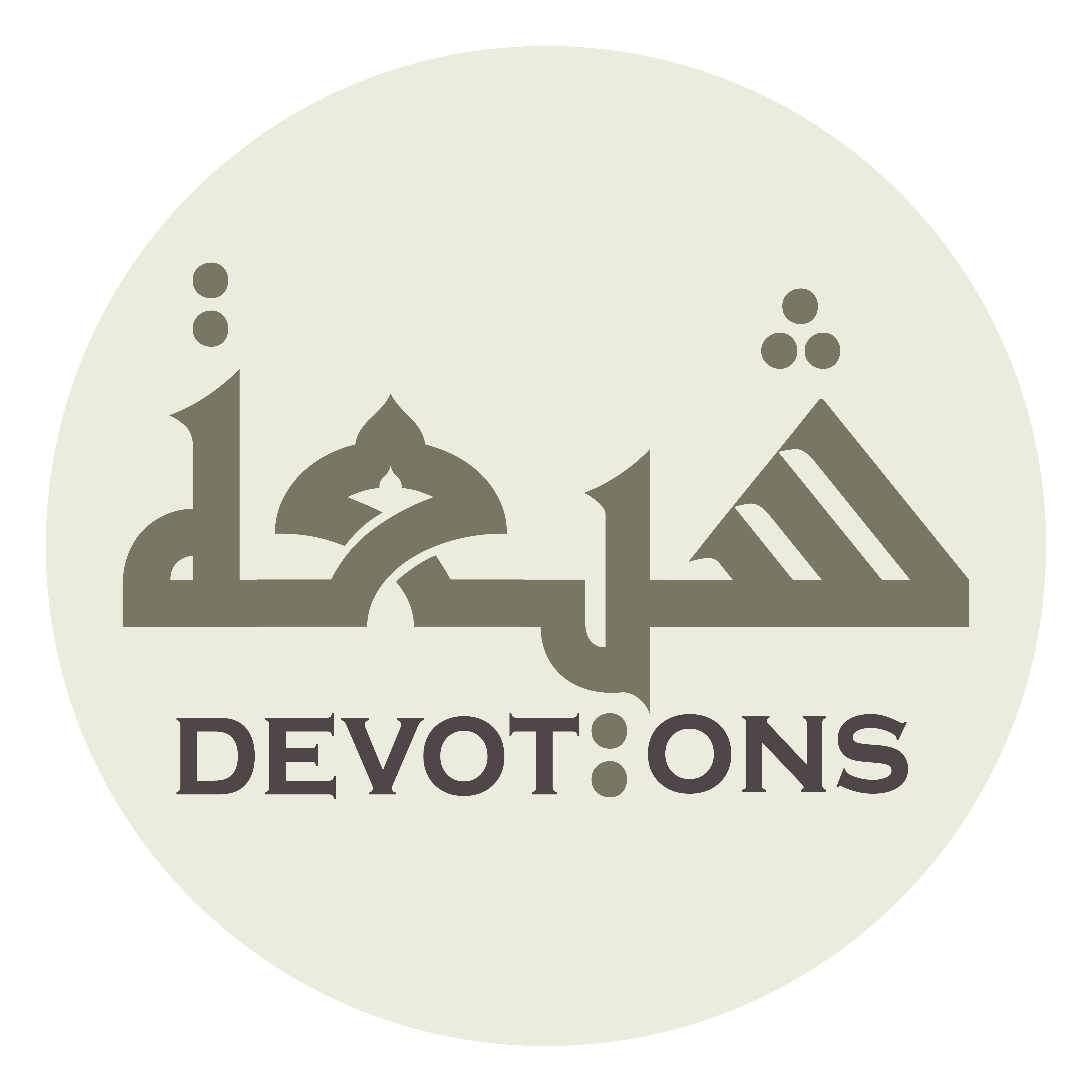 يَا مَنْ يَغْفِرُ لِمَنْ يَشَاءُ

yā man yaghfiru liman yashā

O He, Who punishes whomever He wishes,
Dua Jawshan Kabeer
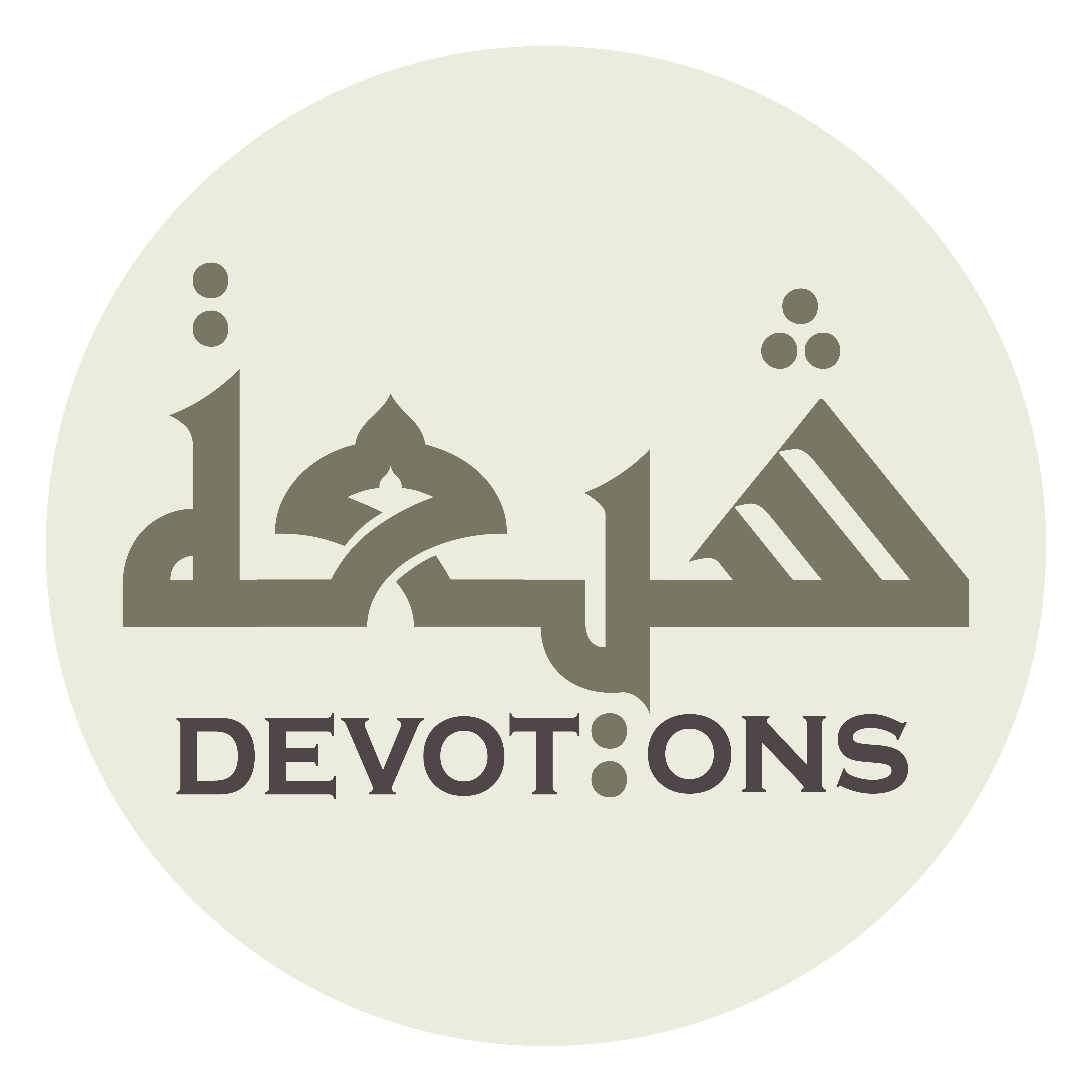 يَا مَنْ يُعِزُّ مَنْ يَشَاءُ

yā man yu`izzu man yashā

O He, Who forgives whomever He wishes,
Dua Jawshan Kabeer
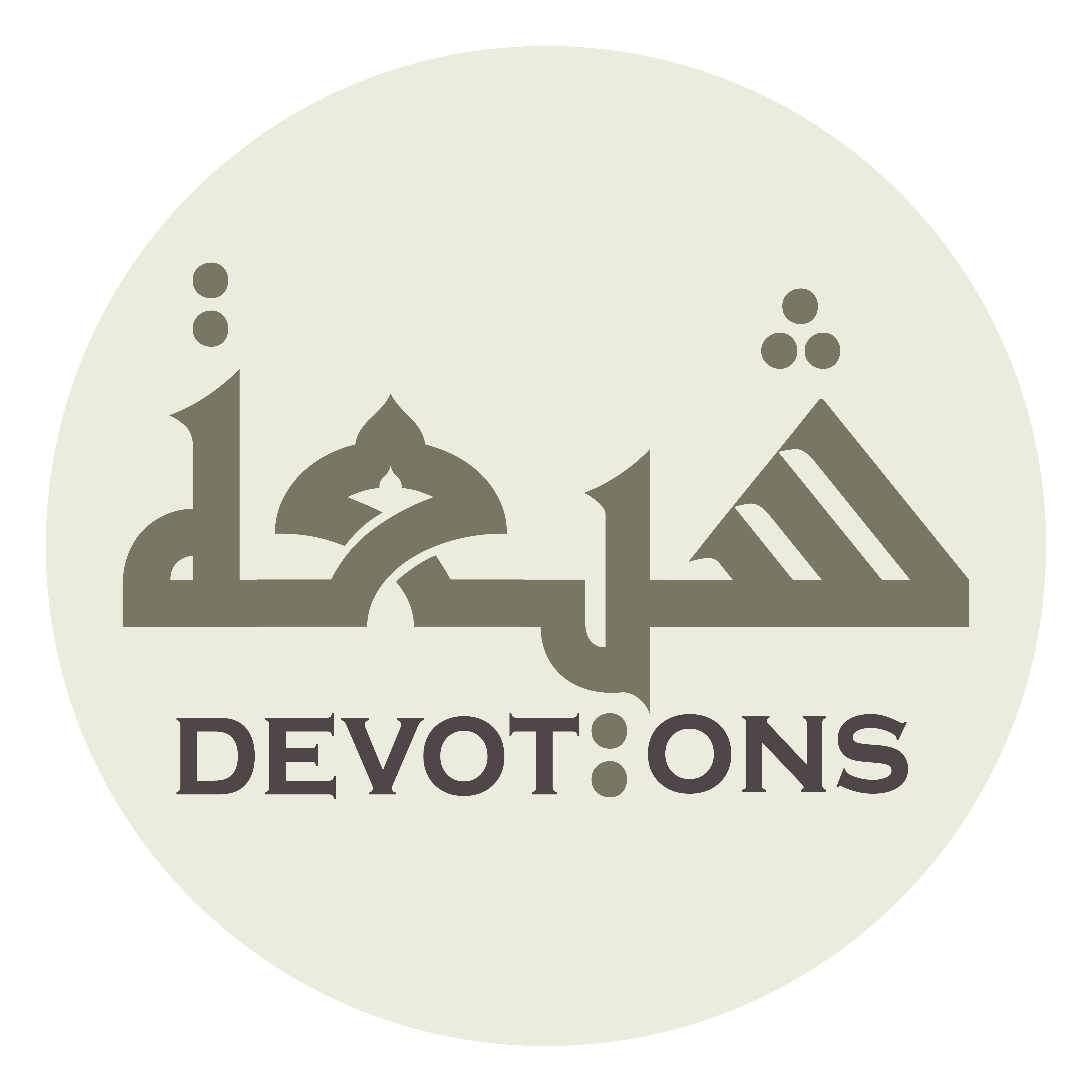 يَا مَنْ يُذِلُّ مَنْ يَشَاءُ

yā man yudhillu man yashā

O He, Who honors whomever He wishes,
Dua Jawshan Kabeer
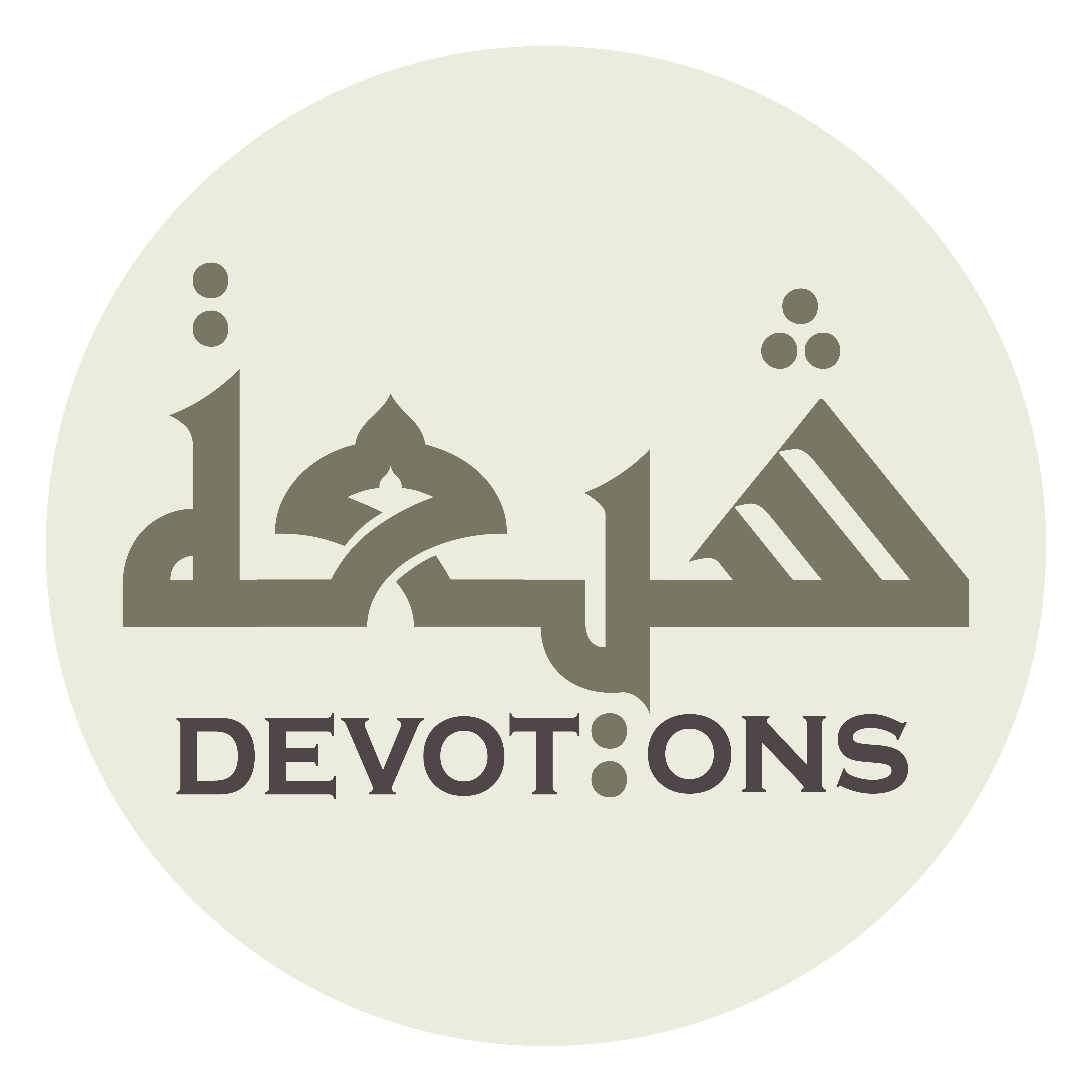 يَا مَنْ يُصَوِّرُ فِيْ الْأَرْحَامِ مَا يَشَاءُ

yā man yuṣawwiru fil ar-ḥāmi mā yashā

O He, Who dishonors whomever He wishes,
Dua Jawshan Kabeer
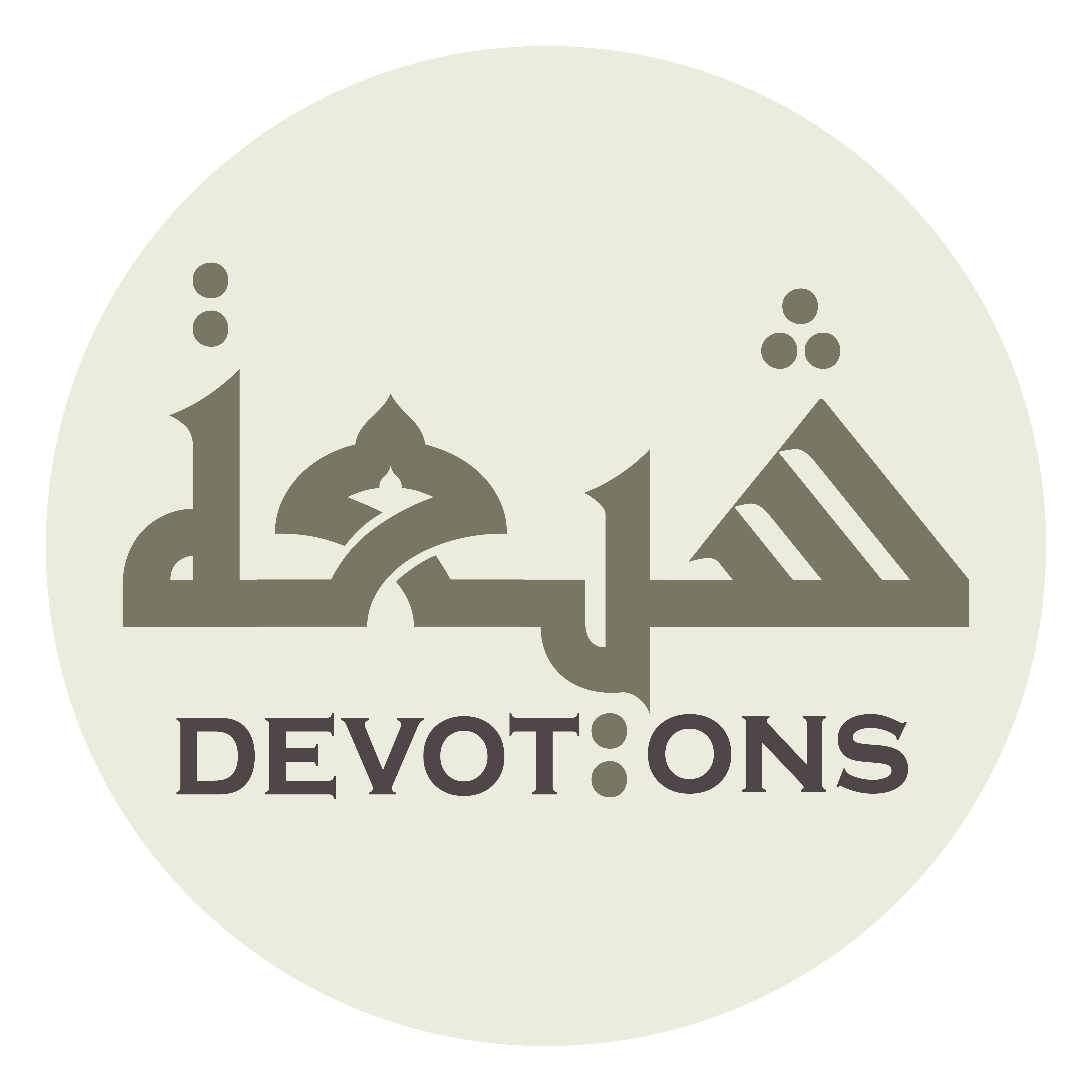 يَا مَنْ يَخْتَصُّ بِرَحْمَتِهِ مَنْ يَشَاءُ

yā man yakhtaṣṣu biraḥmatihi man yashā

O He, Who fashions in the womb as He wishes,
Dua Jawshan Kabeer
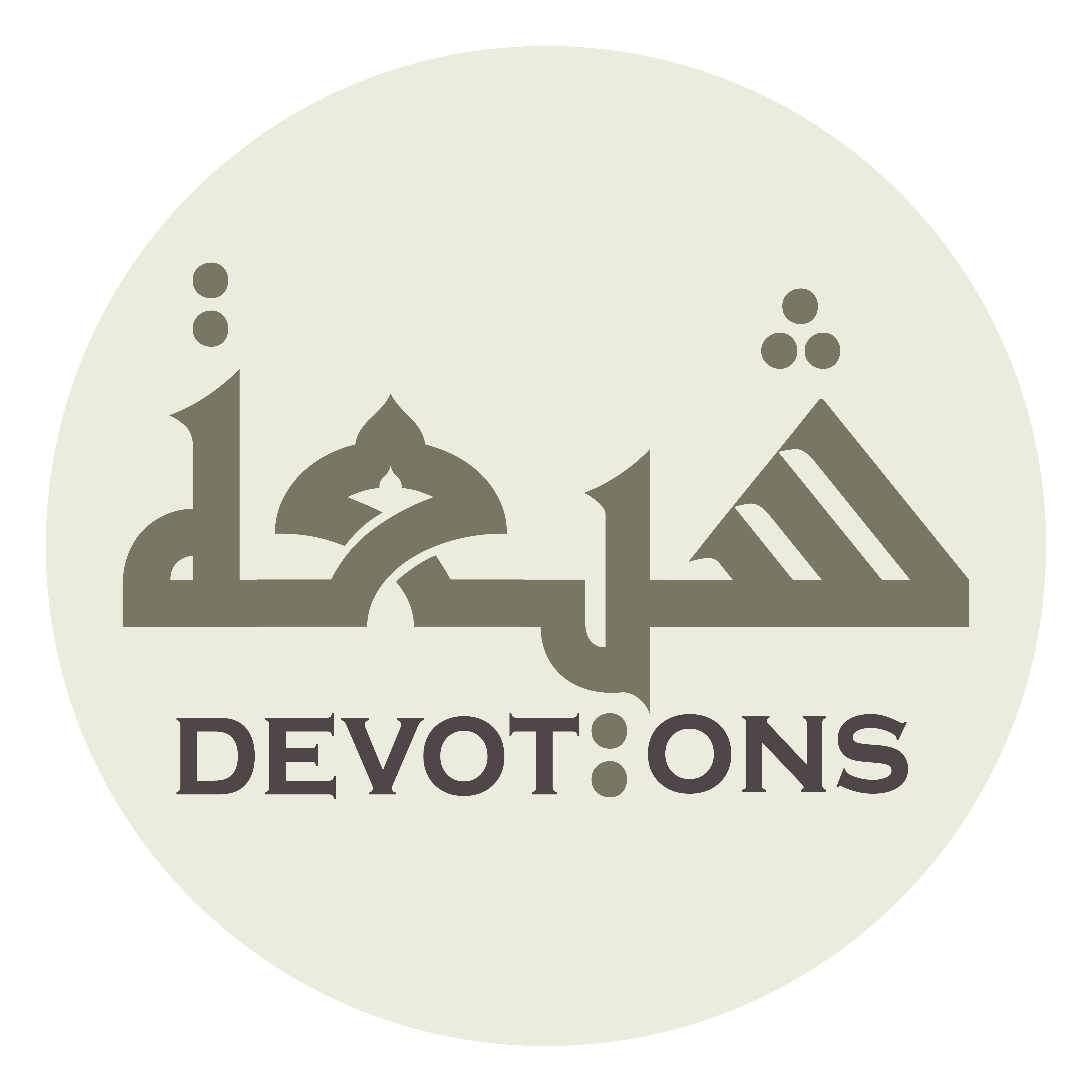 سُبْحَانَكَ يَا لَا إِلٰهَ إِلَّا اَنْتَ

subḥānaka yā lā ilāha illā ant

O He, Who chooses for His mercy whoever He wishes.
Dua Jawshan Kabeer
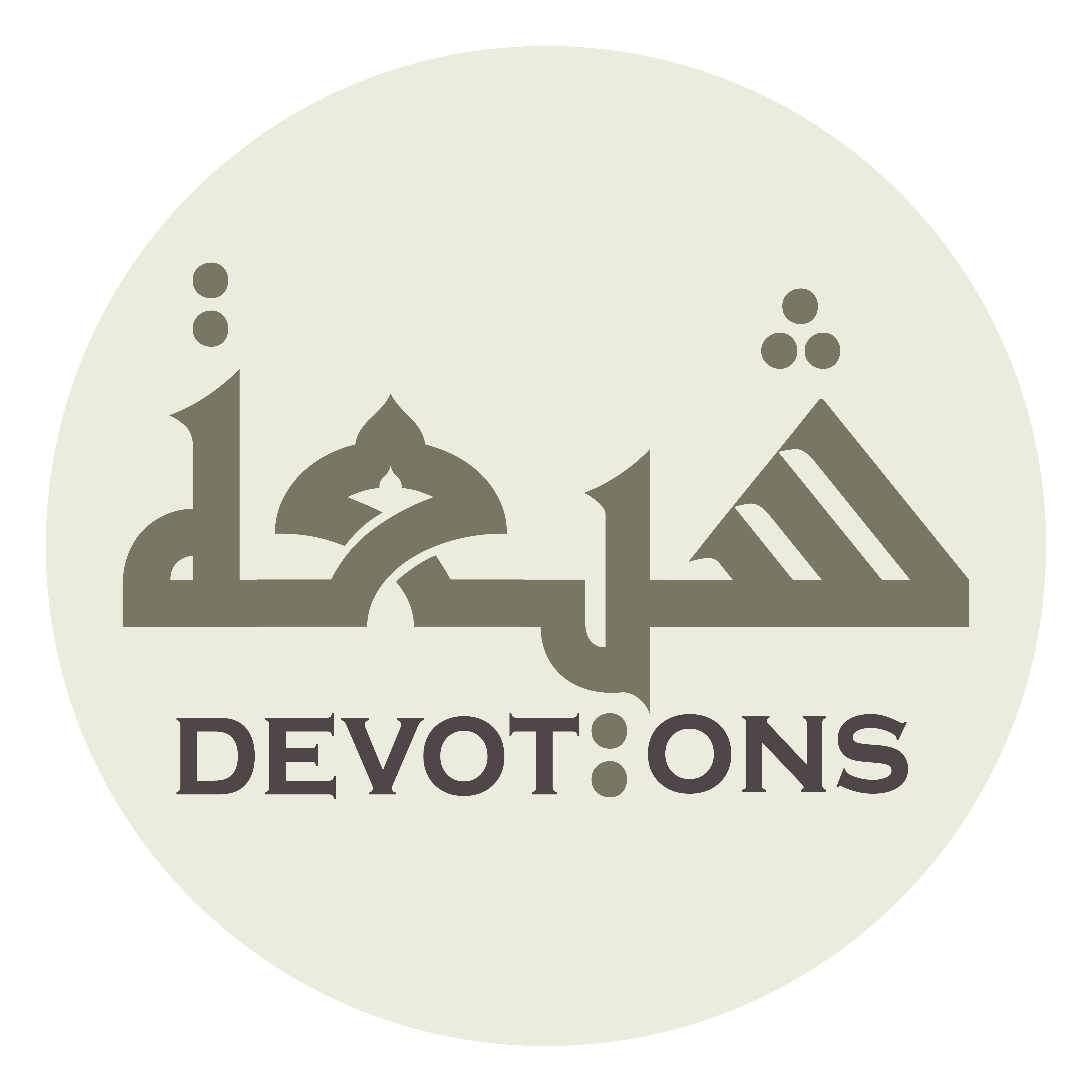 اَلغَوْثَ، اَلغَوْثَ

al ghawth, al ghawth

Praise be to You, there is no god but You,
Dua Jawshan Kabeer
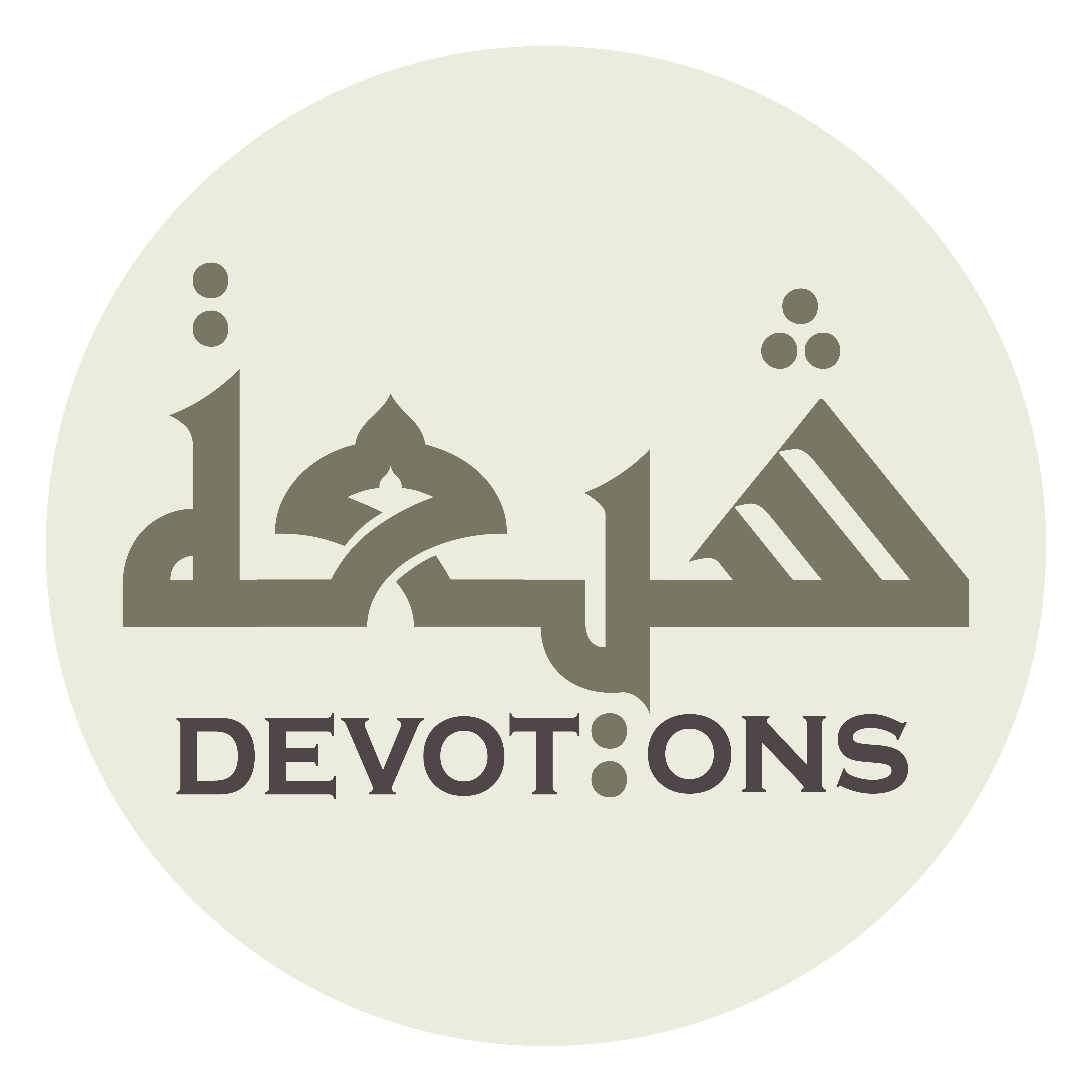 خَلِّصْنَا مِنَ النَّارِ يَا رَبِّ

khalliṣnā minan nāri yā rabb

[I beseech you for] relief, relief
Dua Jawshan Kabeer
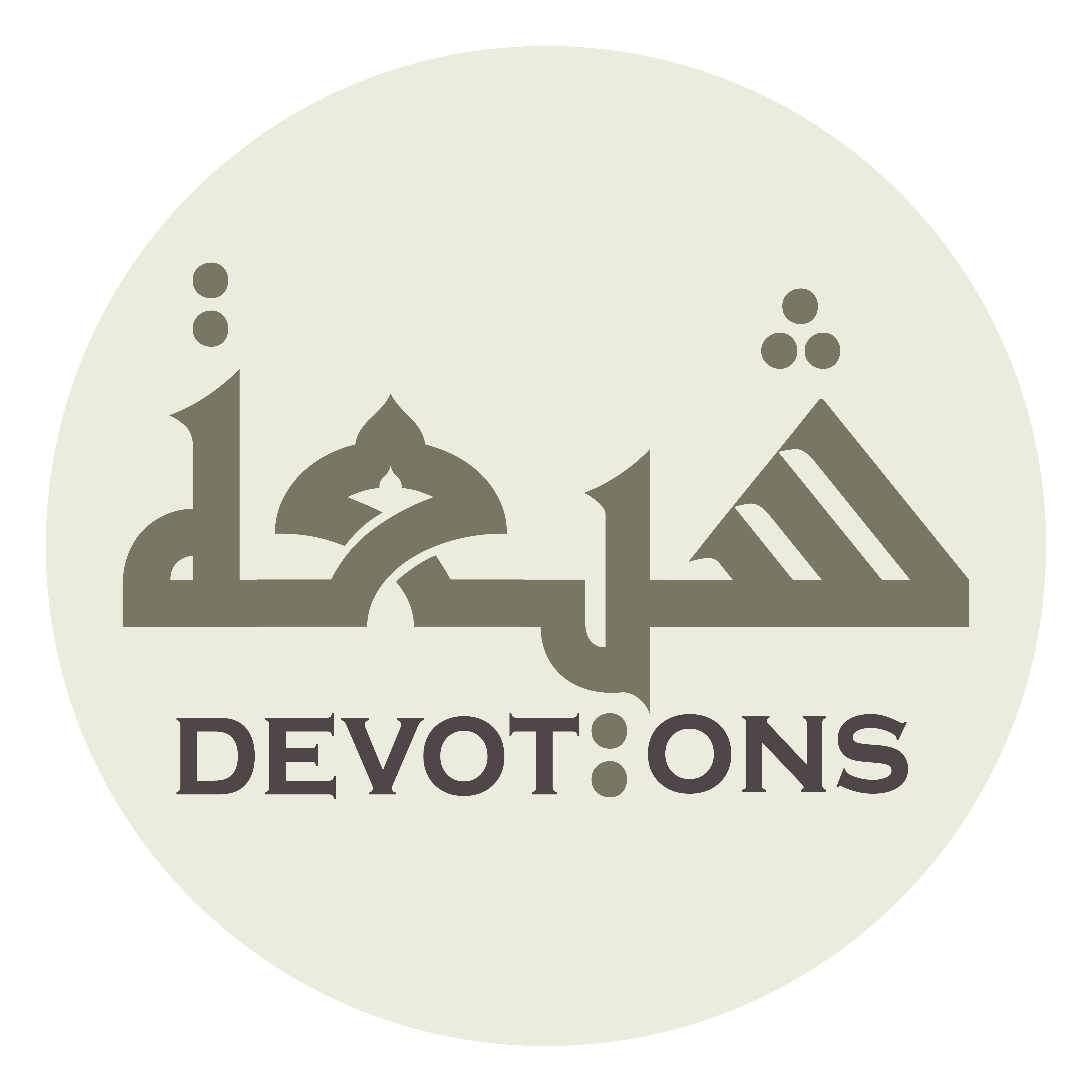 Protect us from the Fire, O Lord.
Dua Jawshan Kabeer
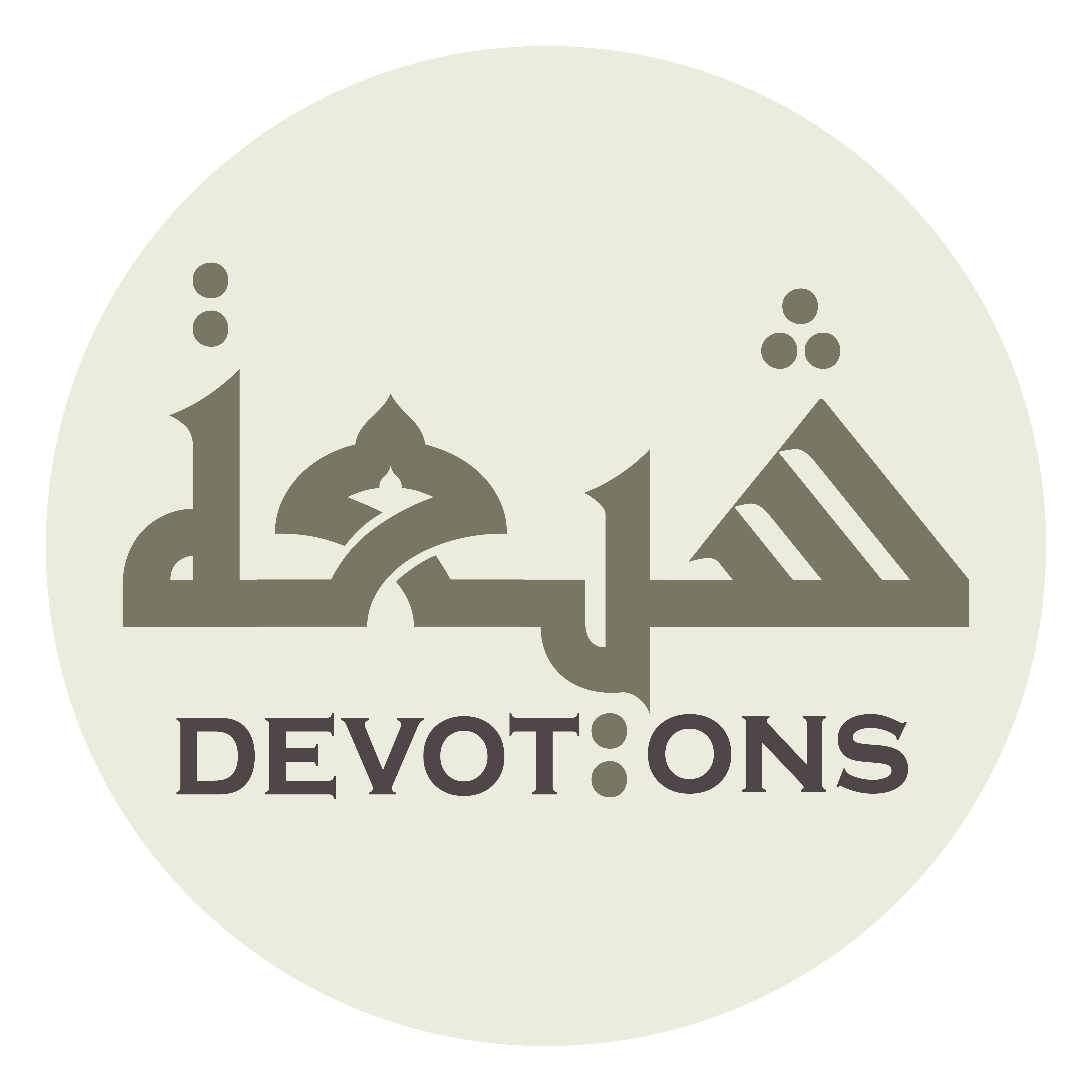 84\100
Dua Jawshan Kabeer
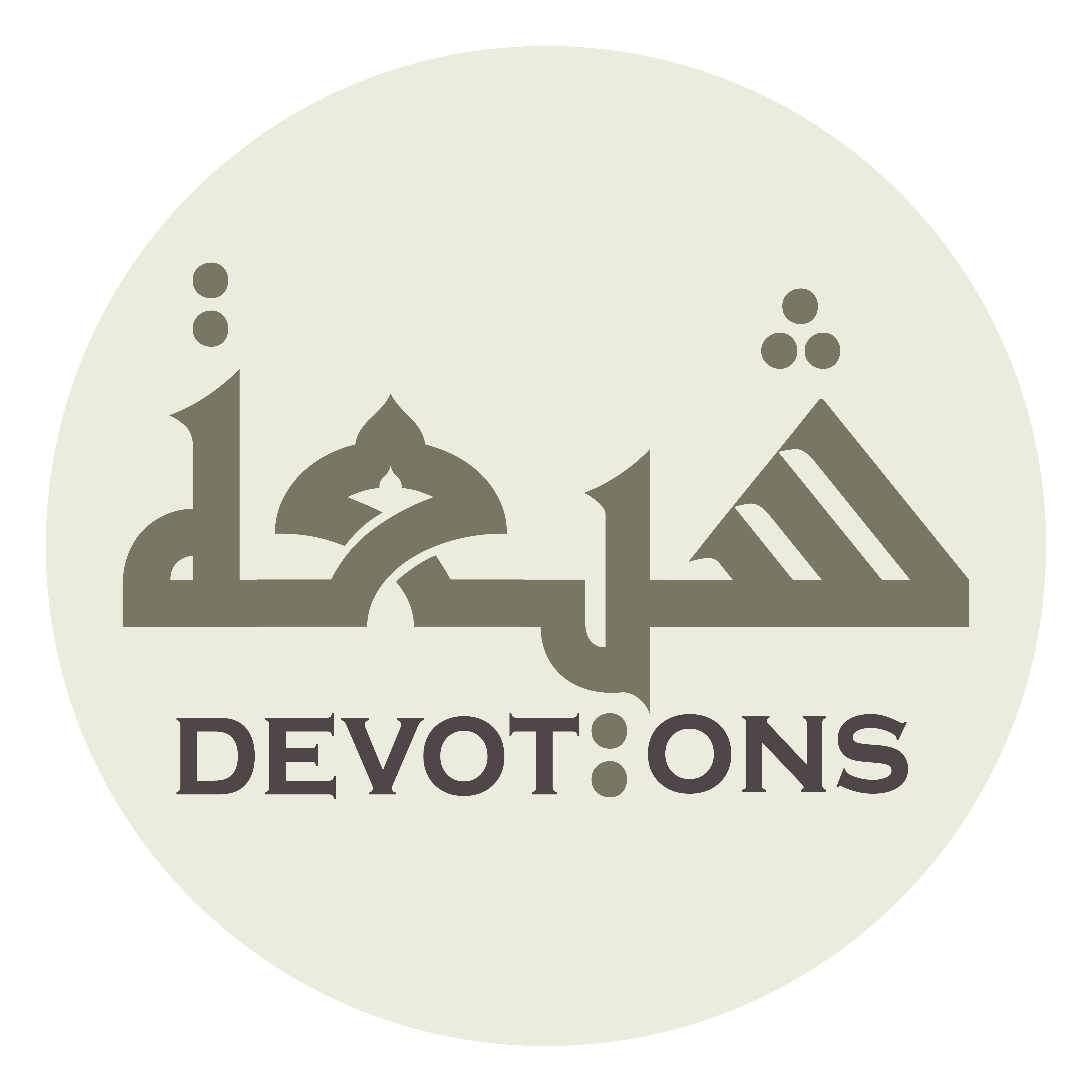 يَا مَنْ لَمْ يَتَّخِذْ صَاحِبَةً وَلَا وَلَدًا

yā man lam yattakhidh ṣāḥibatan walā waladā

TO CURE PAIN IN THE RIBS
Dua Jawshan Kabeer
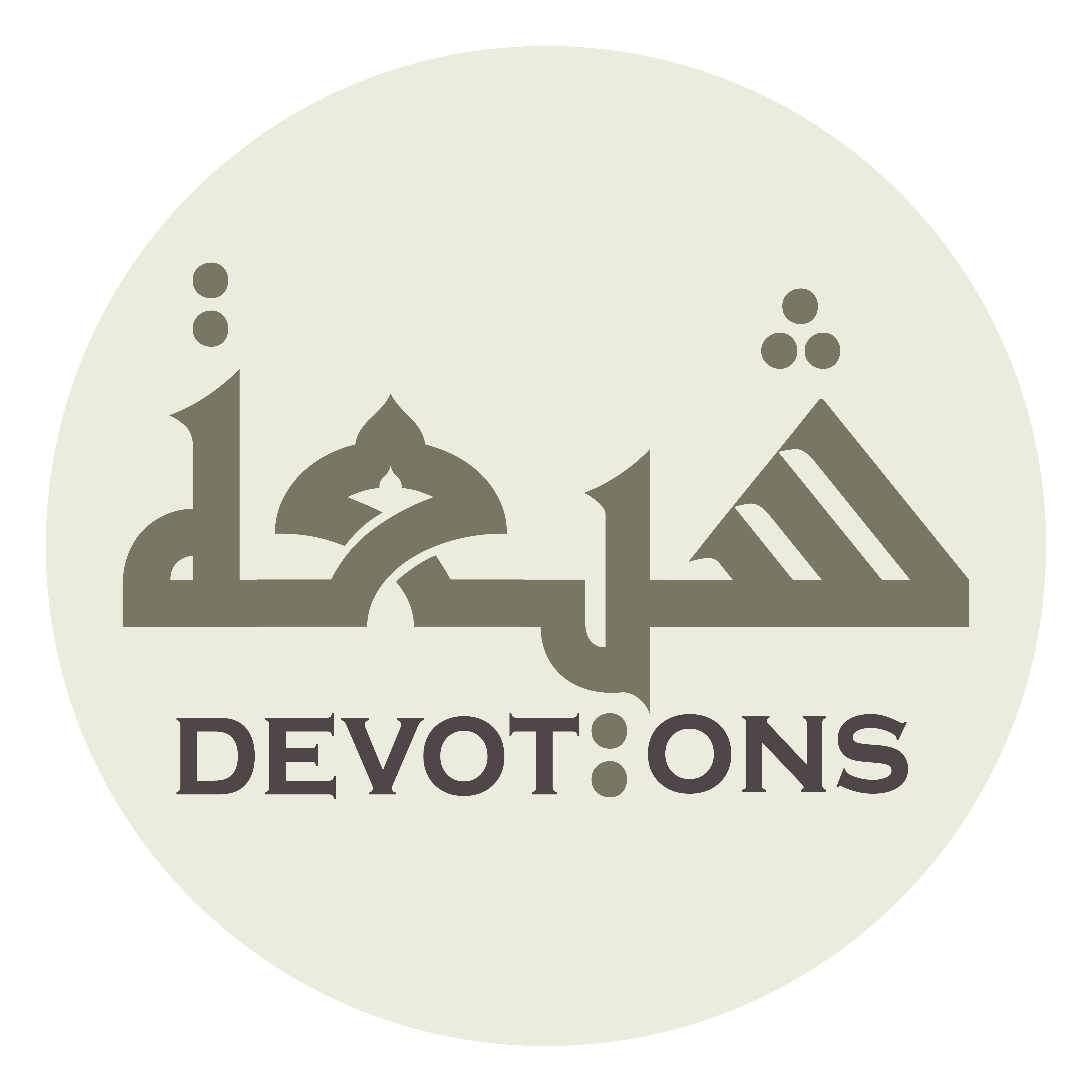 يَا مَنْ جَعَلَ لِكُلِّ شَيْءٍ قَدْرًا

yā man ja`ala likulli shay-in qadrā

O He, Who has neither wife nor child,
Dua Jawshan Kabeer
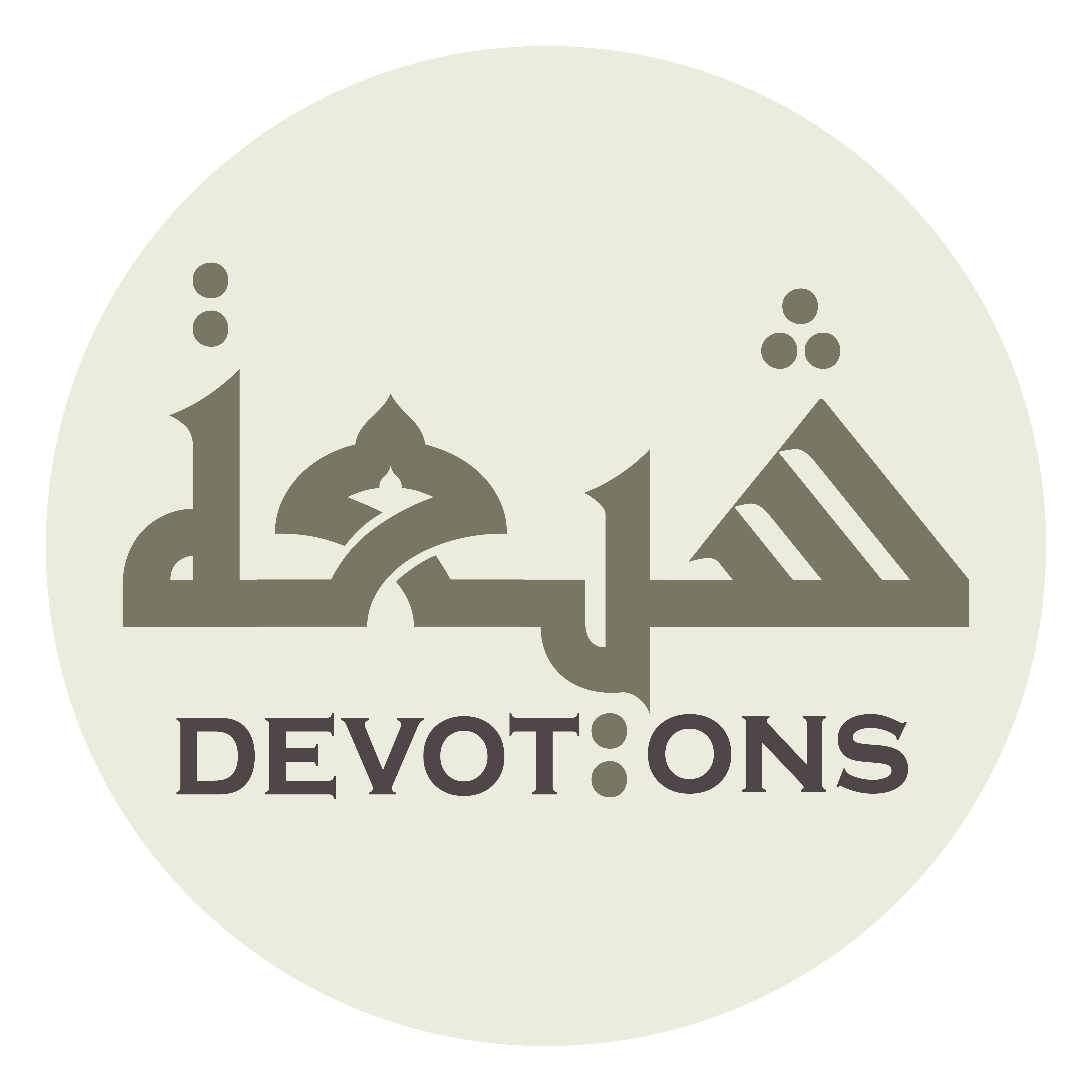 يَا مَنْ لَايُشْرِكُ فِيْ حُكْمِهِ أَحَدًا

yā man lāyushriku fī ḥukmihi aḥadā

O He, Who creates everything in a fixed measure,
Dua Jawshan Kabeer
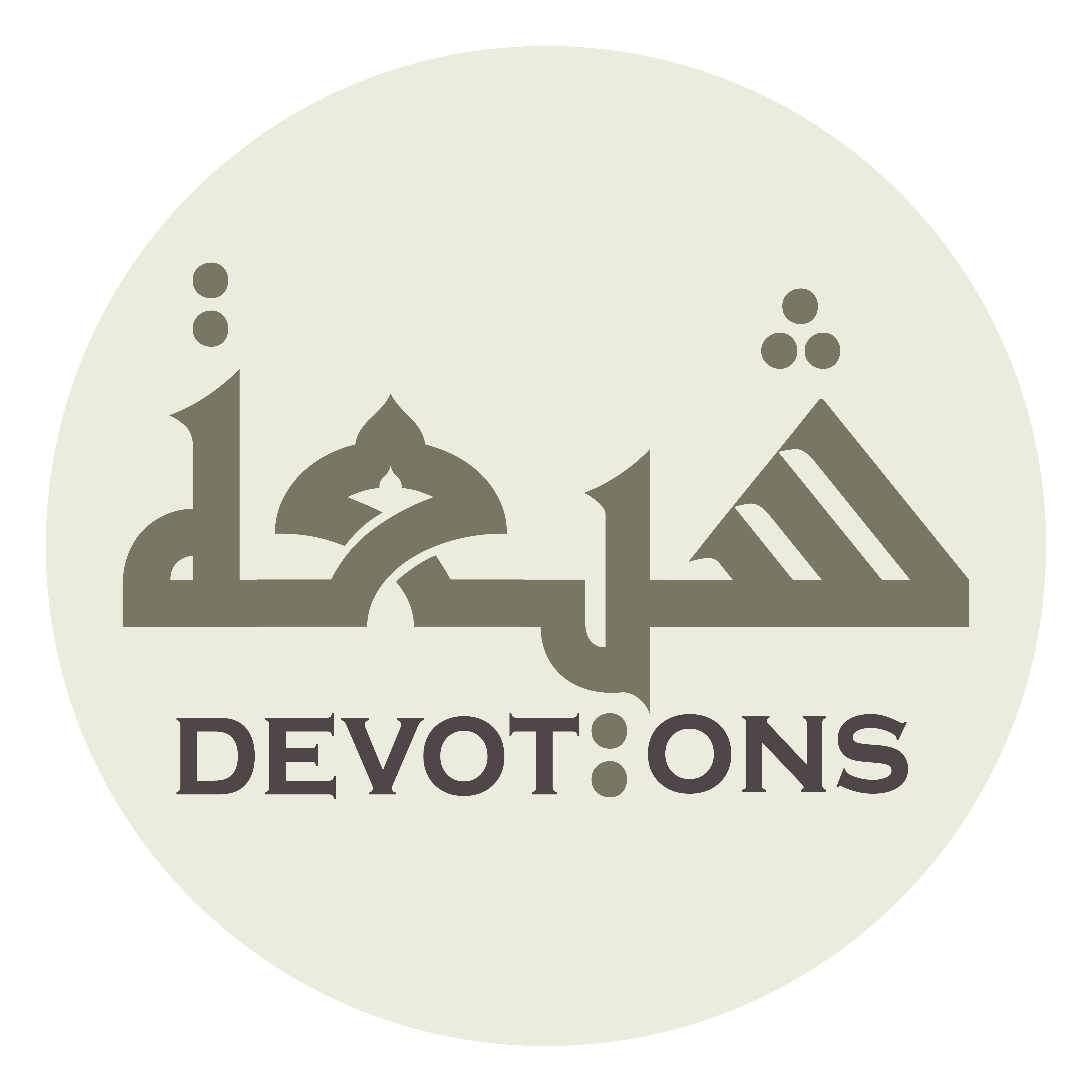 يَا مَنْ جَعَلَ الْمَلائِكَةَ رُسُلًا

yā man ja`alal malā-ikata rusulā

O He, Who has no partner in His rule,
Dua Jawshan Kabeer
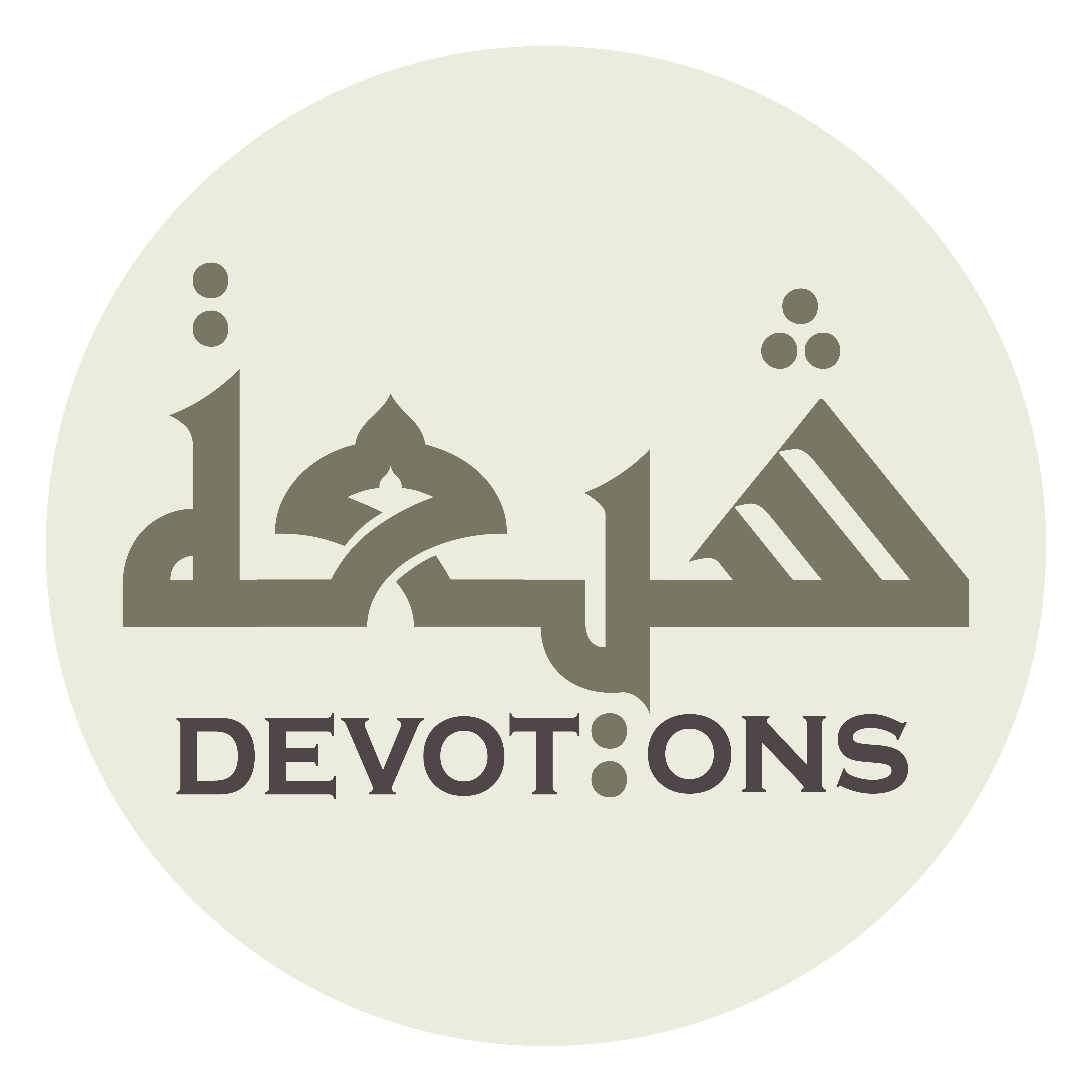 يَا مَنْ جَعَلَ فِيْ السَّمَاءِ بُرُوجًا

yā man ja`ala fis samā-i burūjā

O He, Who appointed angels as messengers,
Dua Jawshan Kabeer
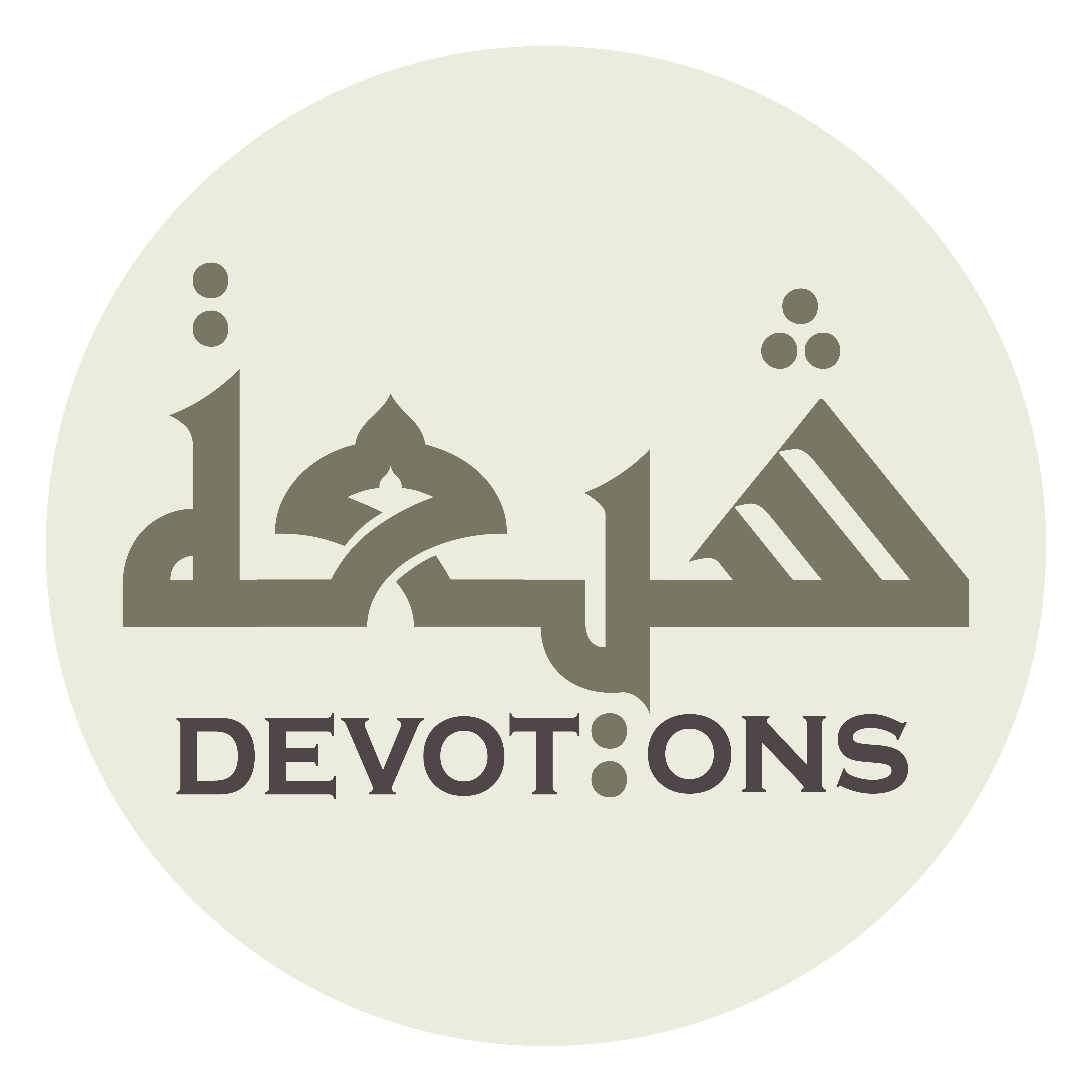 يَا مَنْ جَعَلَ الْأَرْضَ قَرَارًا

yā man ja`alal ar-ḍa qarārā

O He, Who made constellations in the heaven,
Dua Jawshan Kabeer
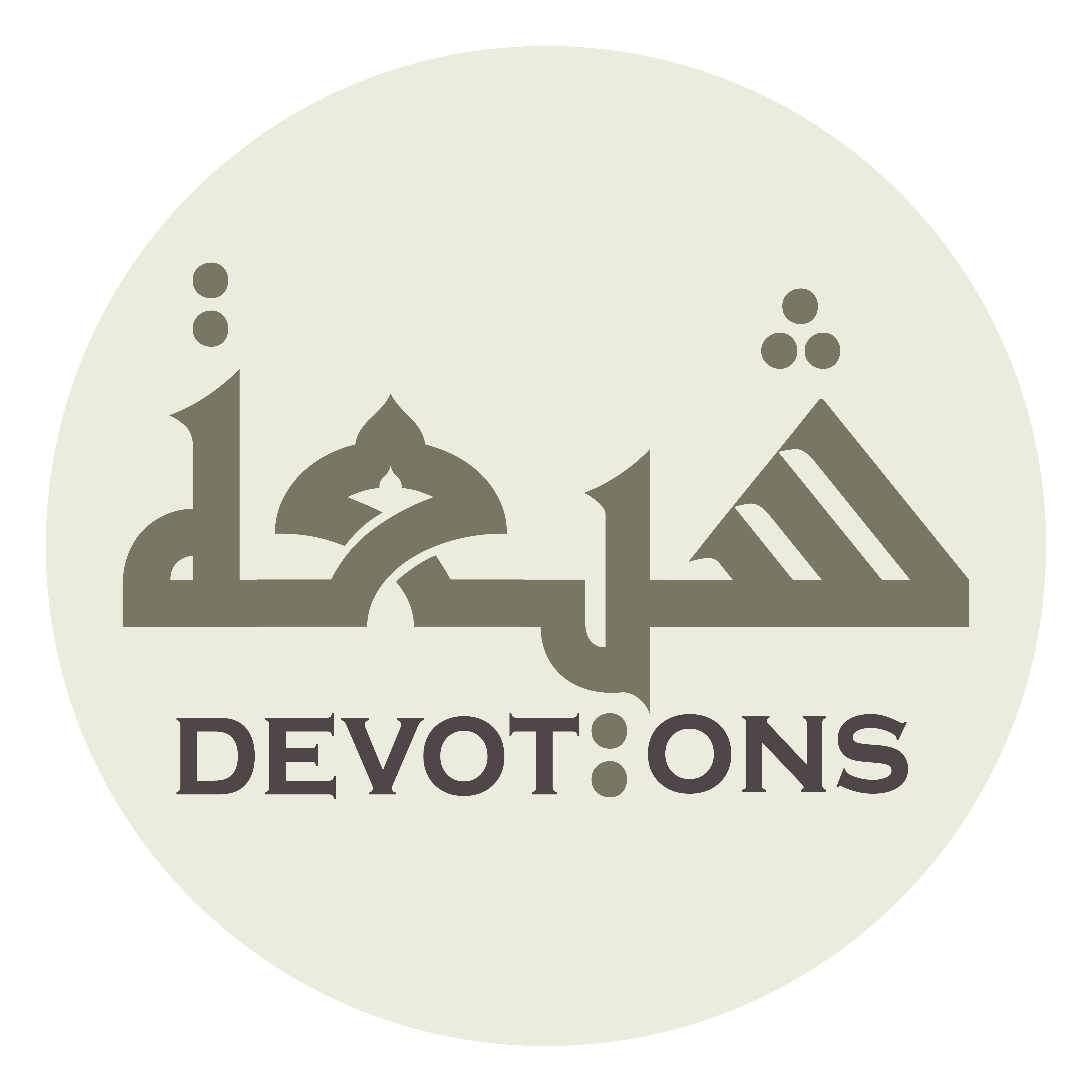 يَا مَنْ خَلَقَ مِنَ الْمَاءِ بَشَرًا

yā man khalaqa minal mā-i basharā

O He, Who made the earth a place of abode,
Dua Jawshan Kabeer
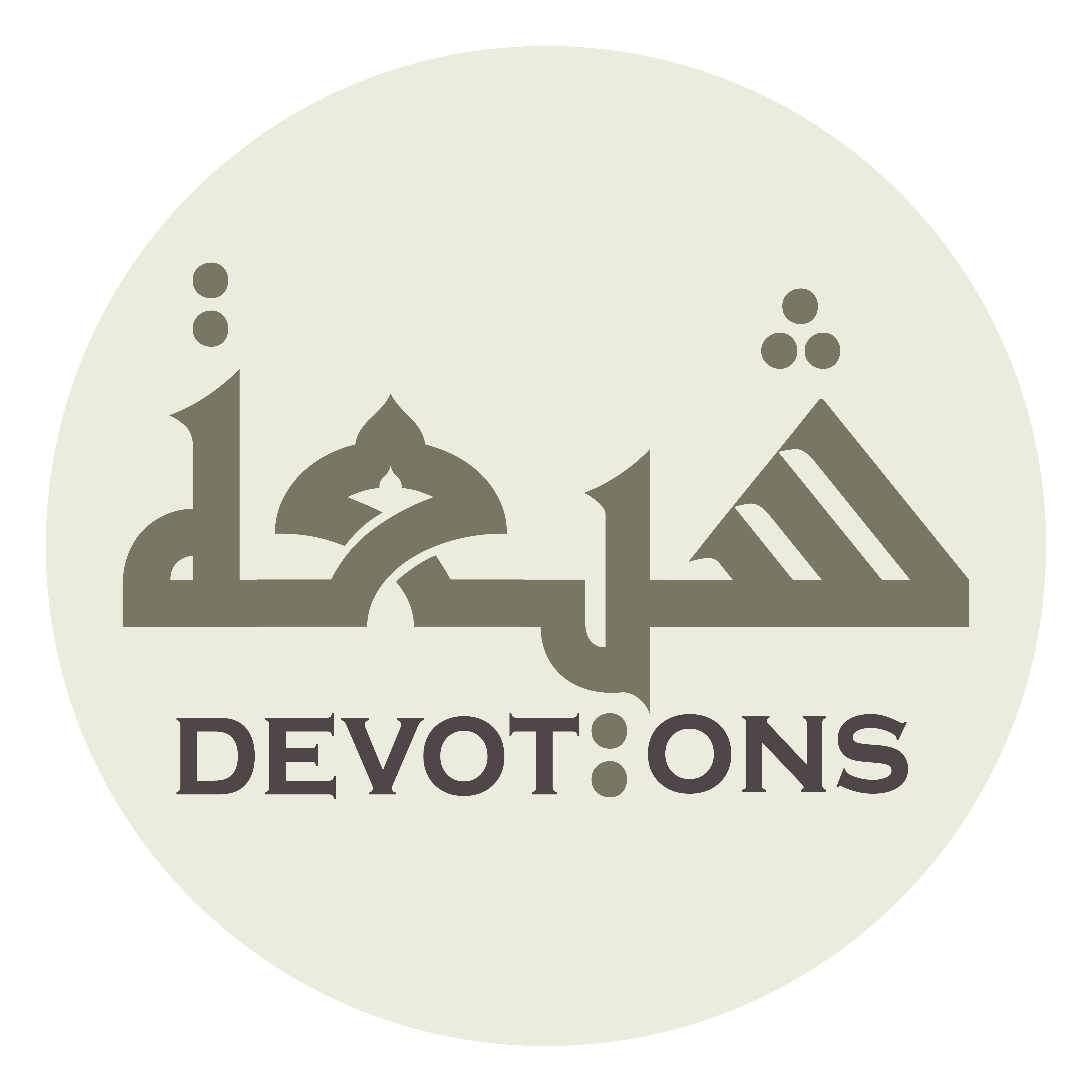 يَا مَنْ جَعَلَ لِكُلِّ شَيْءٍ أَمَدًا

yā man ja`ala likulli shay-in amadā

O He, Who created man from water,
Dua Jawshan Kabeer
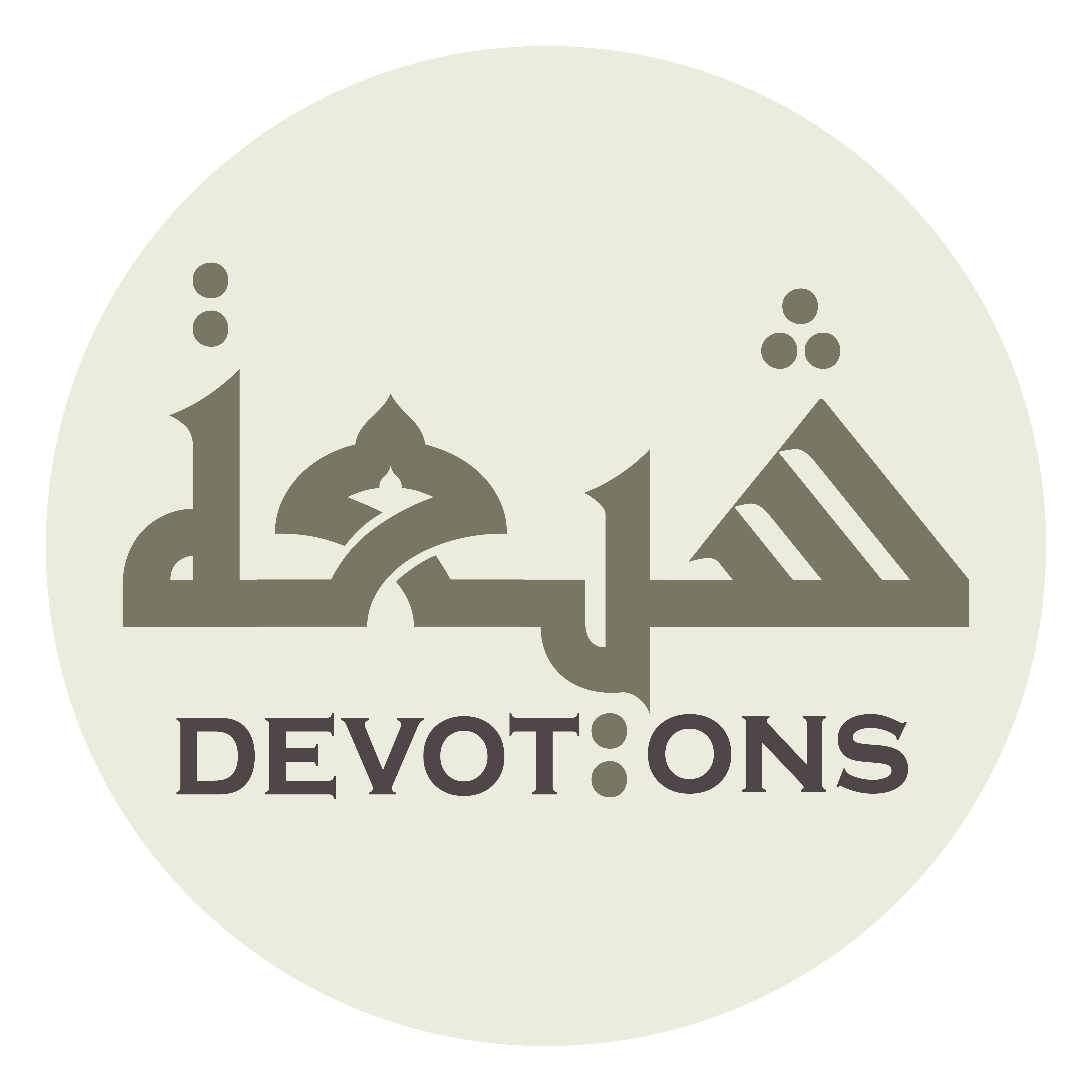 يَا مَنْ أَحَاطَ بِكُلِّ شَيْءٍ عِلْمًا

yā man aḥāṭa bikulli shay-in `ilmā

O He, Who fixed a period for everything,
Dua Jawshan Kabeer
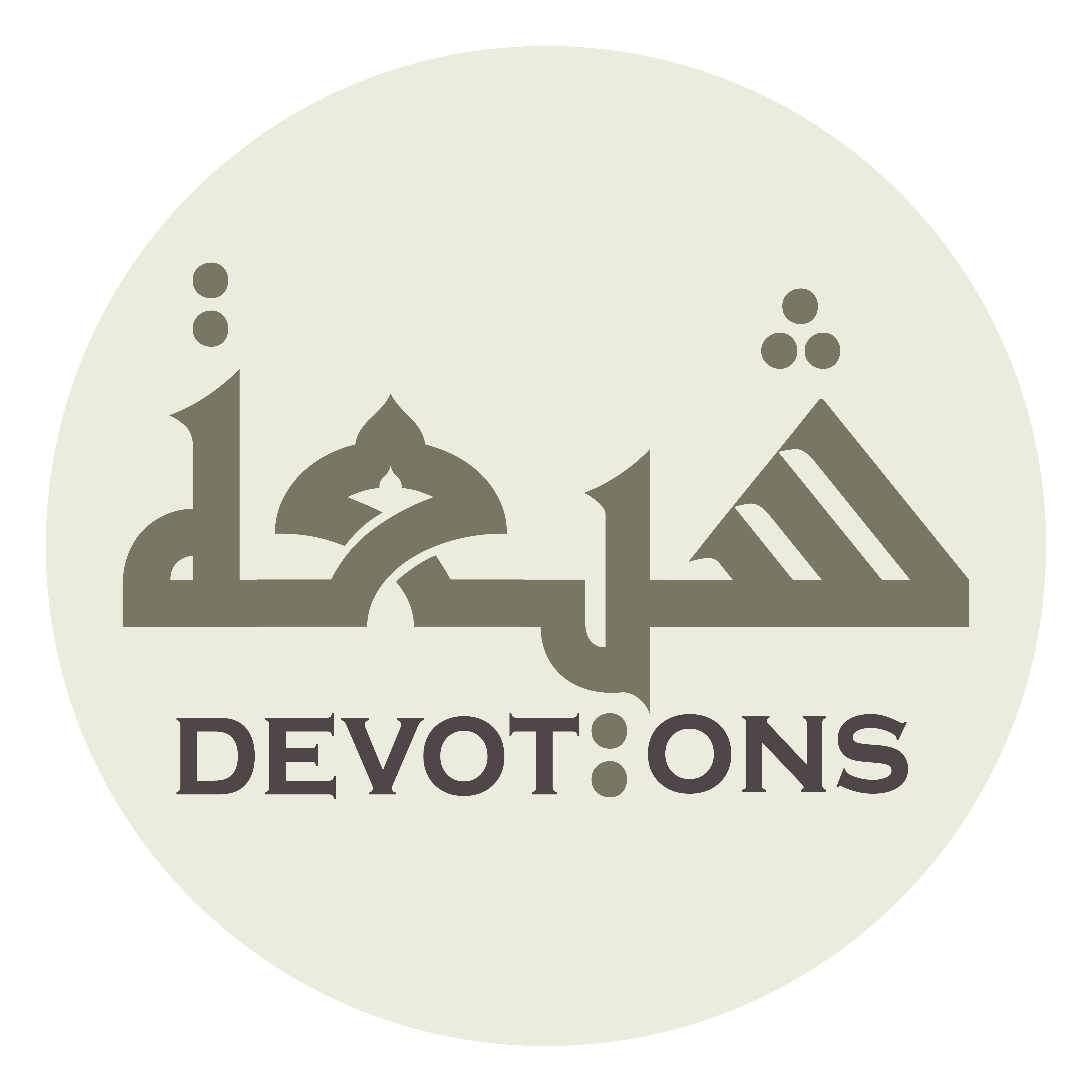 يَا مَنْ أَحْصىٰ كُلَّ شَيْءٍ عَدَدًا

yā man aḥṣā kulla shay-in `adadā

O He, Whose knowledge encompasses everything,
Dua Jawshan Kabeer
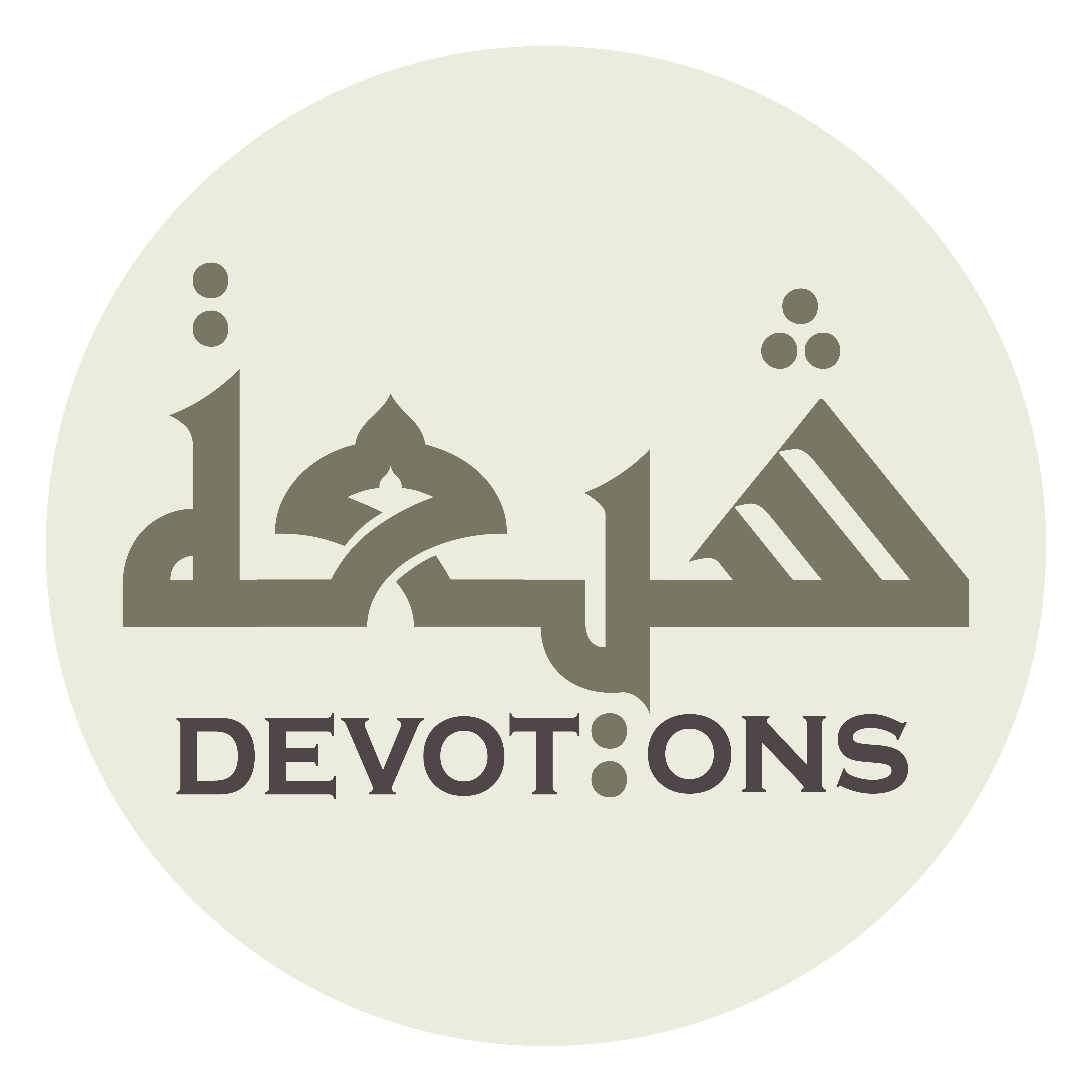 سُبْحَانَكَ يَا لَا إِلٰهَ إِلَّا اَنْتَ

subḥānaka yā lā ilāha illā ant

O He, Who knows the number and quantity of everything.
Dua Jawshan Kabeer
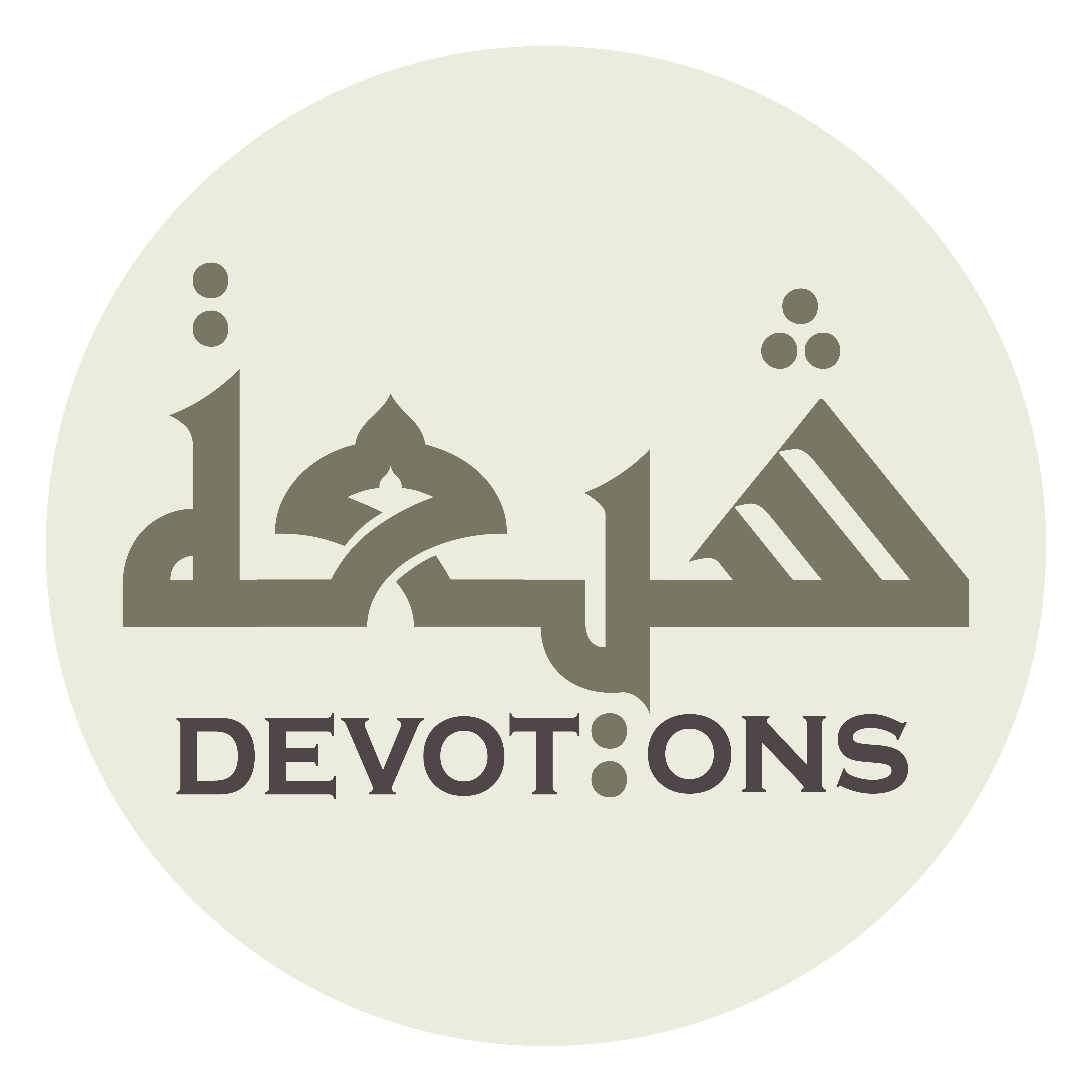 اَلغَوْثَ، اَلغَوْثَ

al ghawth, al ghawth

Praise be to You, there is no god but You,
Dua Jawshan Kabeer
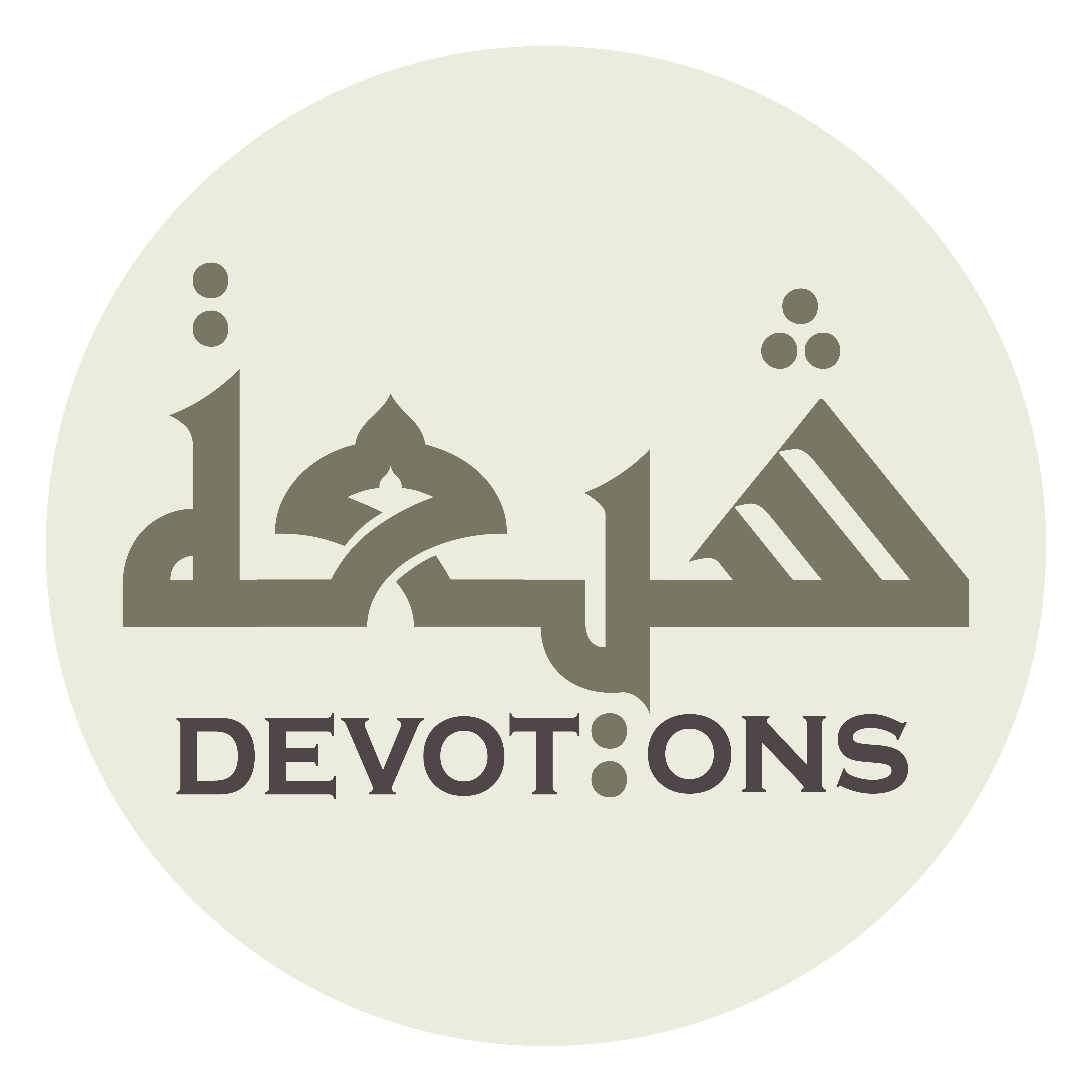 خَلِّصْنَا مِنَ النَّارِ يَا رَبِّ

khalliṣnā minan nāri yā rabb

[I beseech you for] relief, relief
Dua Jawshan Kabeer
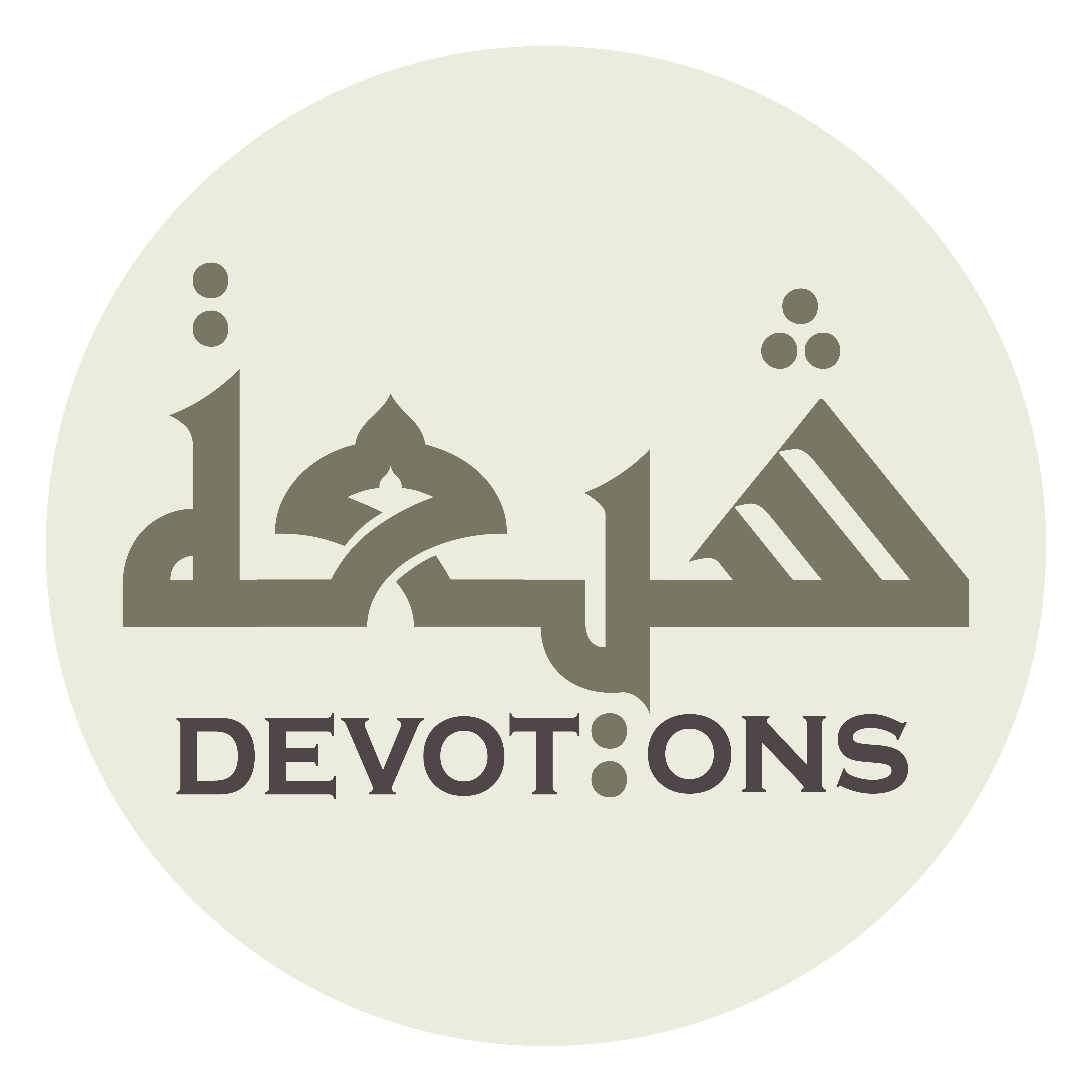 Protect us from the Fire, O Lord.
Dua Jawshan Kabeer
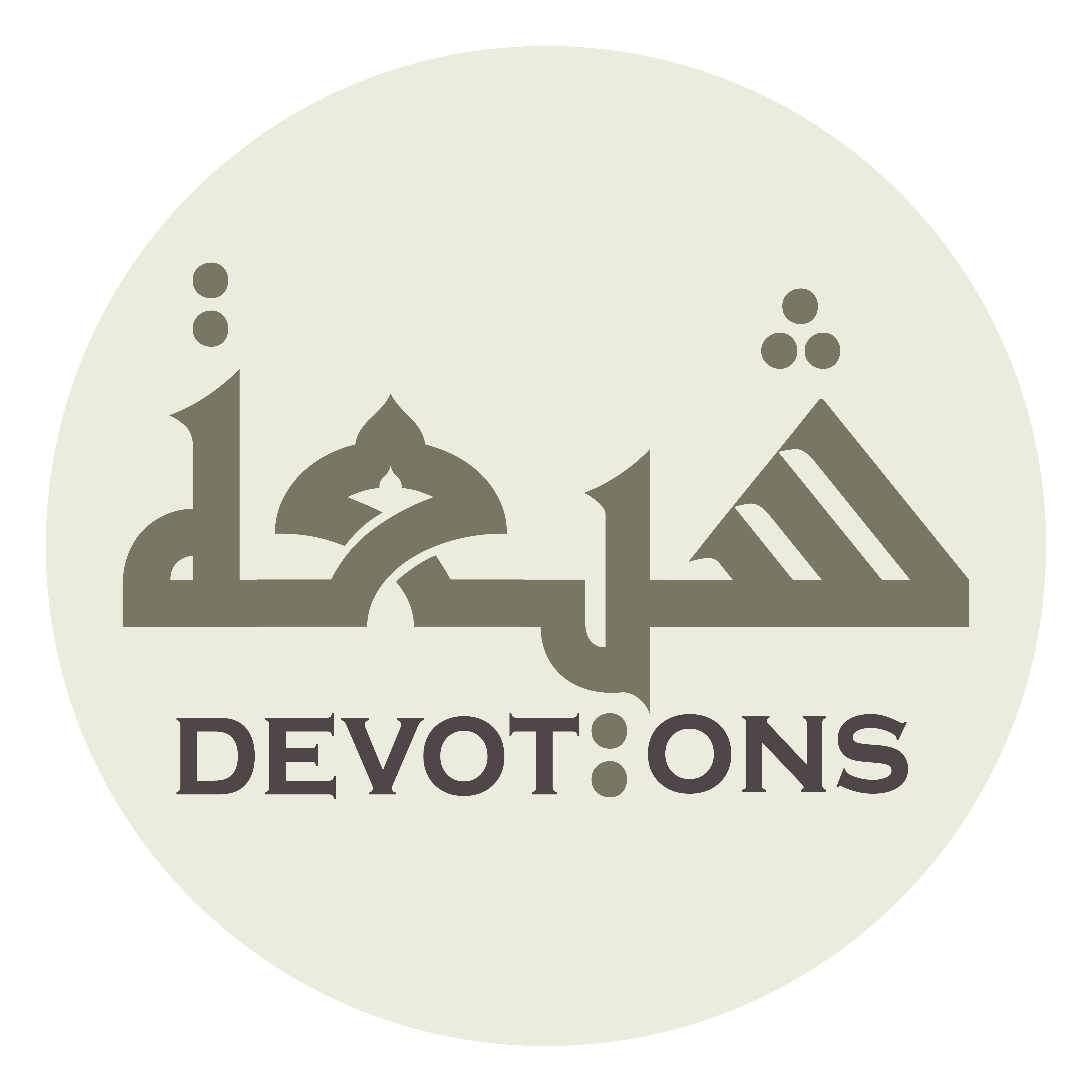 85\100
Dua Jawshan Kabeer
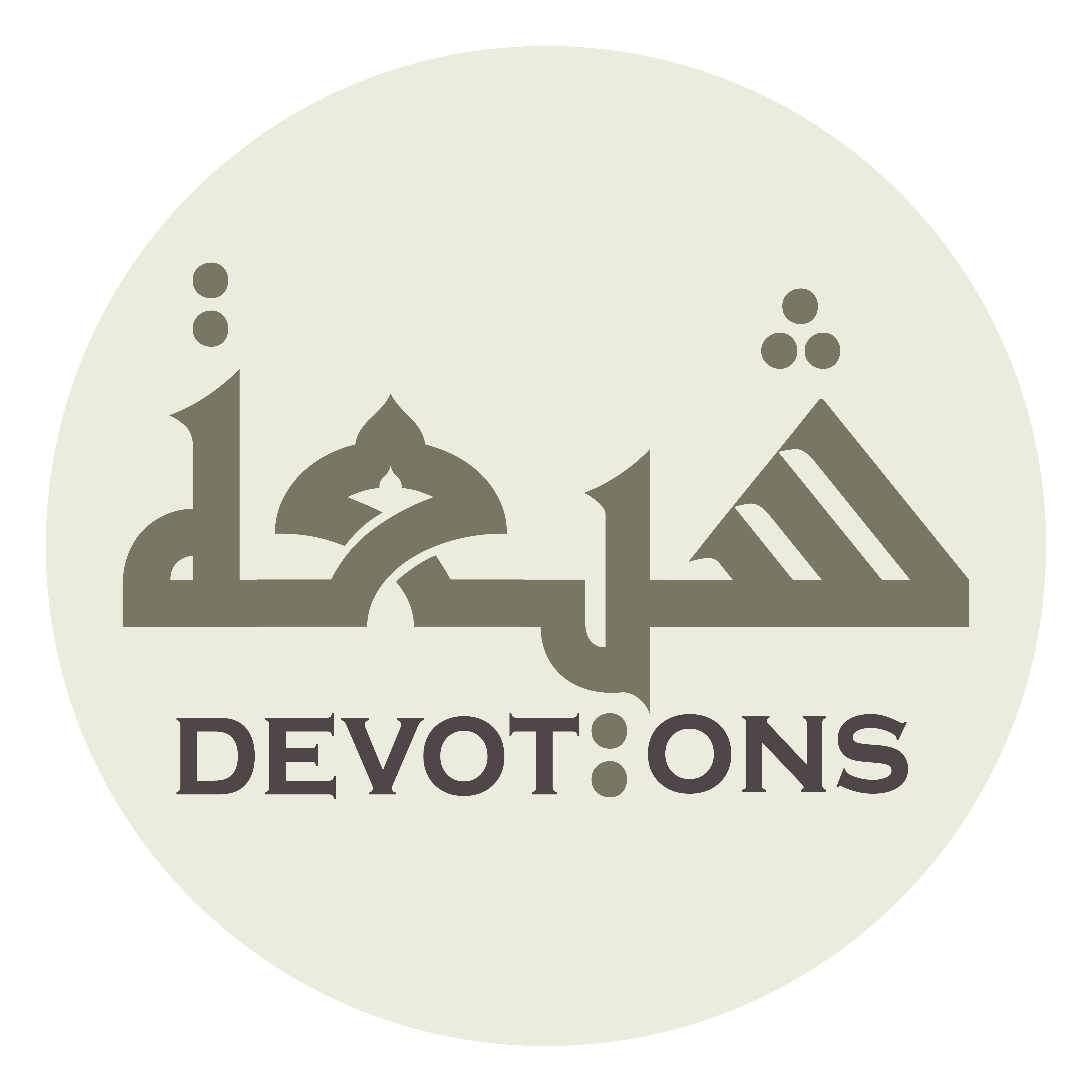 اَللّٰهُمَّ إِنِّي أَسْأَلُكَ بِاسْمِكَ

allāhumma innī as-aluka bismik

TO CURE PAIN IN THE WAIST
Dua Jawshan Kabeer
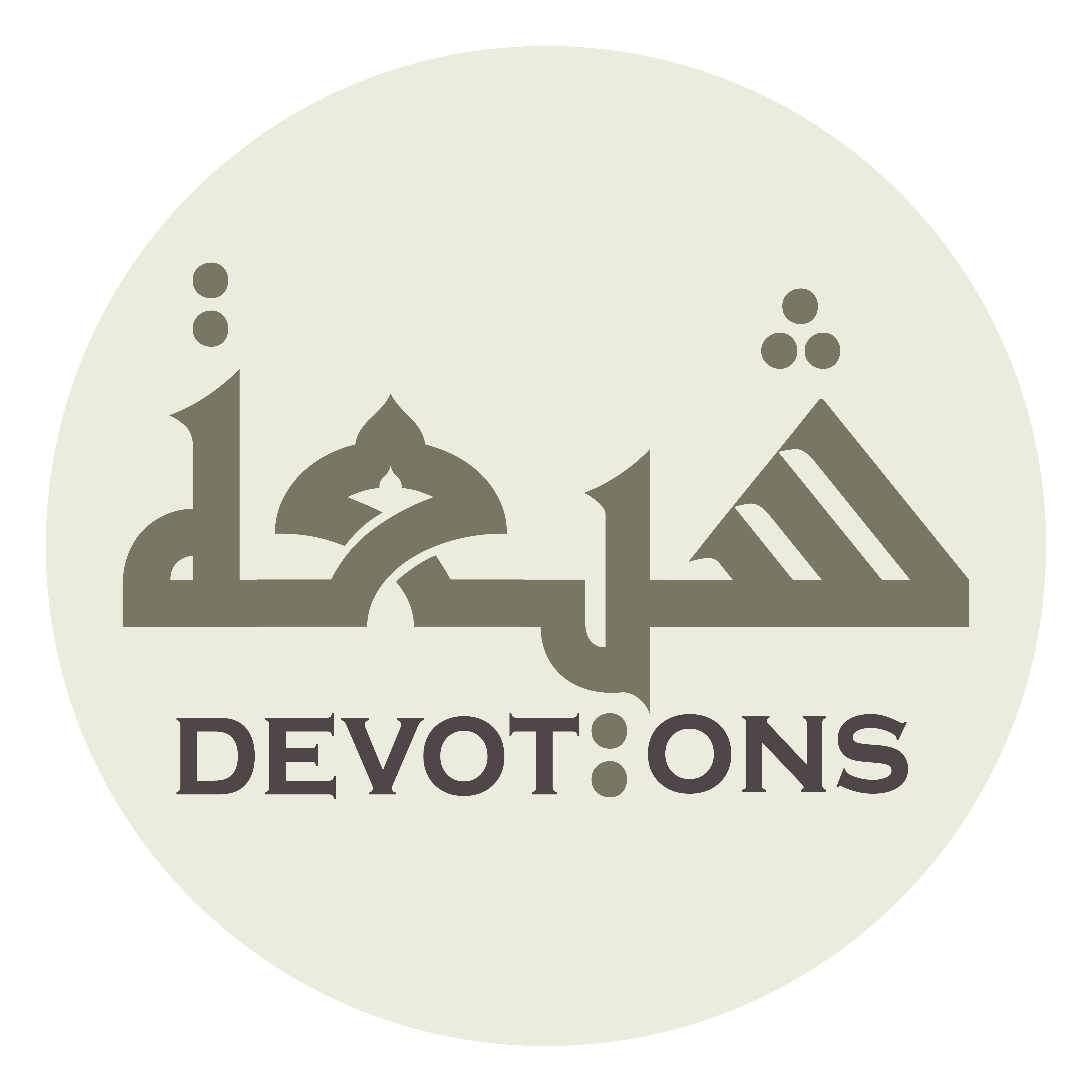 يَا أَوَّلُ يَا آخِرُ

yā awwalu yā-ākhir

O Allah, verily I beseech You in Your name:
Dua Jawshan Kabeer
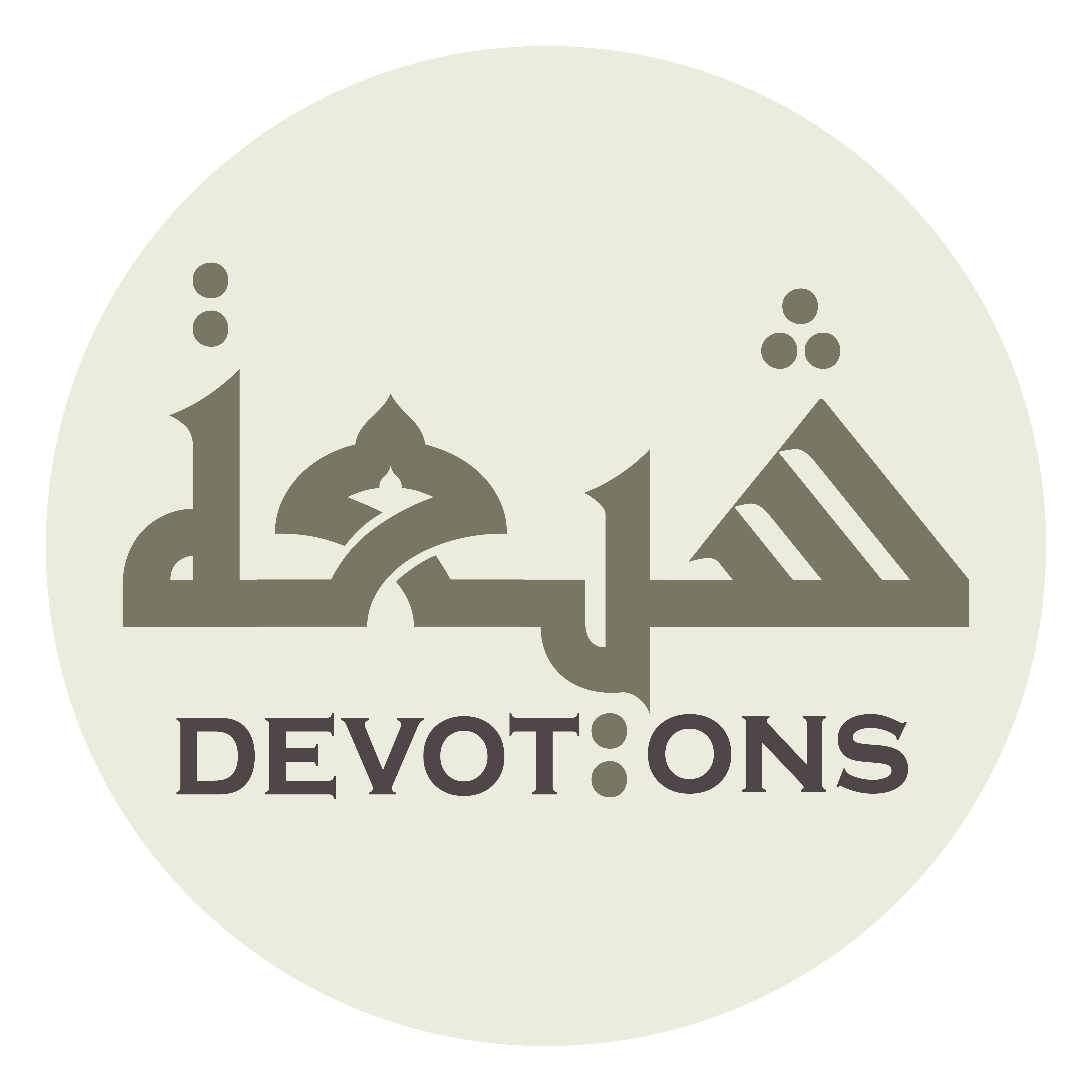 يَا ظَاهِرُ يَا بَاطِنُ

yā ẓāhiru yā bāṭin

O First, O Last,
Dua Jawshan Kabeer
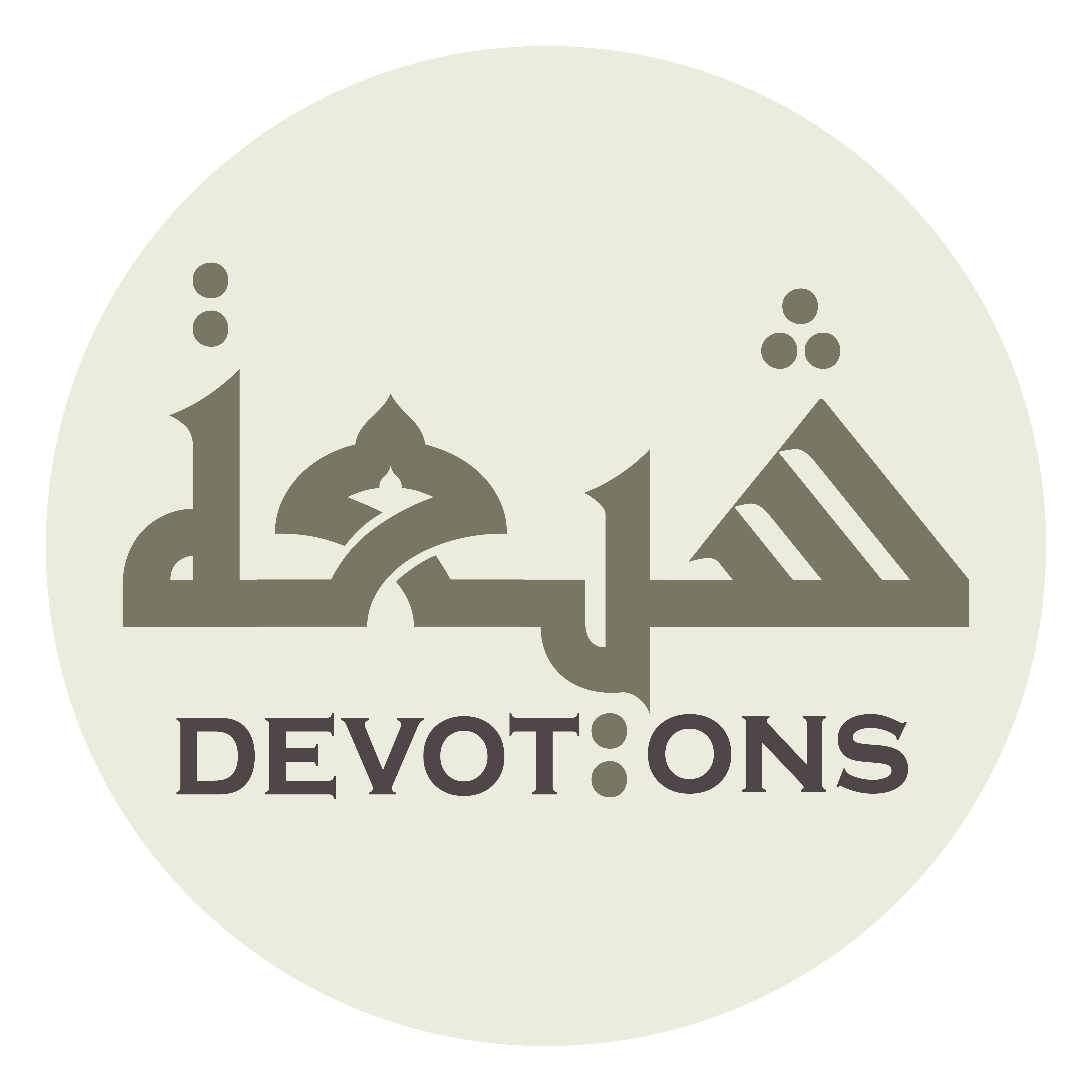 يَا بَرُّ يَا حَقُّ

yā barru yā ḥaqq

O Manifest, O Hidden,
Dua Jawshan Kabeer
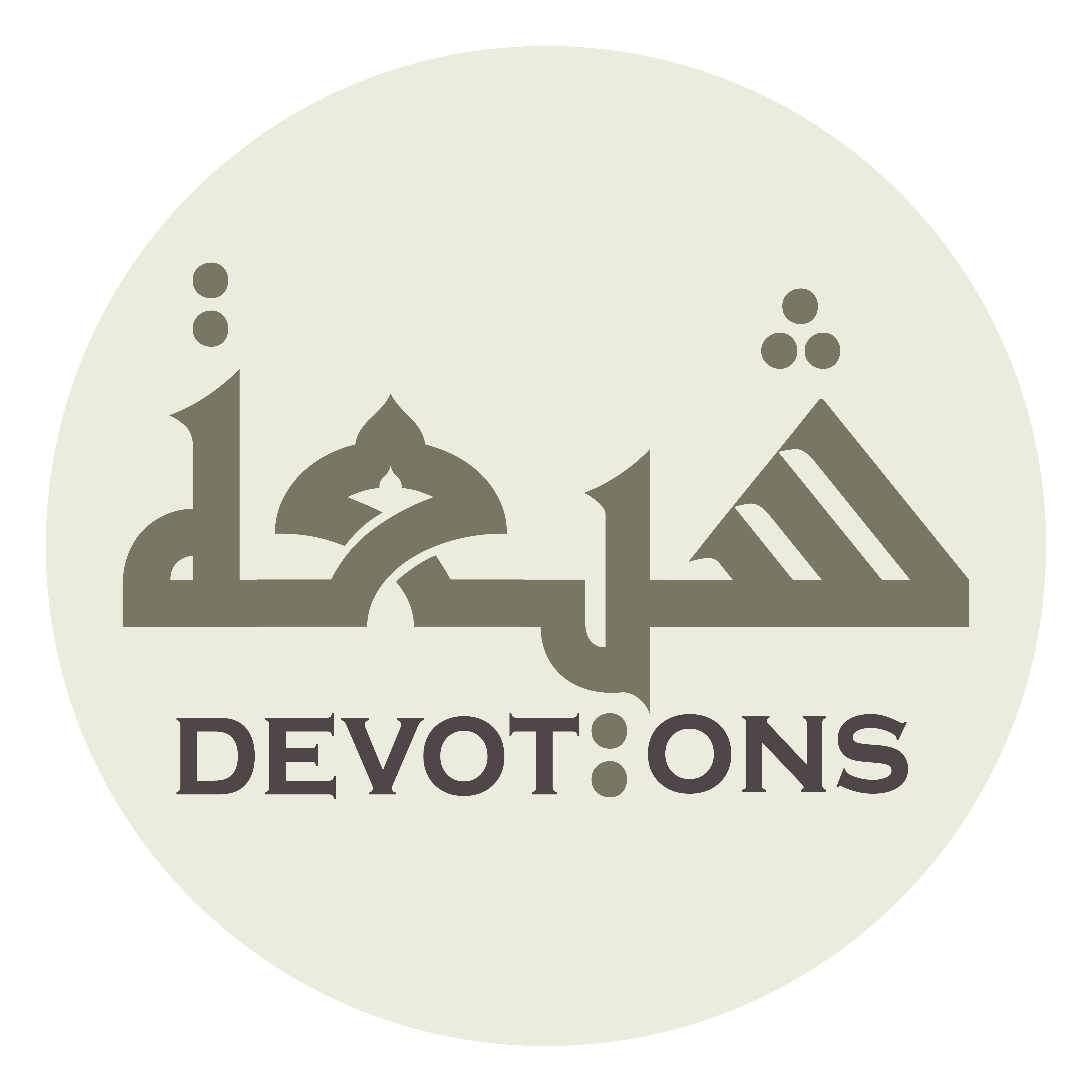 يَا فَرْدُ يَا وِتْرُ

yā far-du yā witr

O Virtuous, O Right,
Dua Jawshan Kabeer
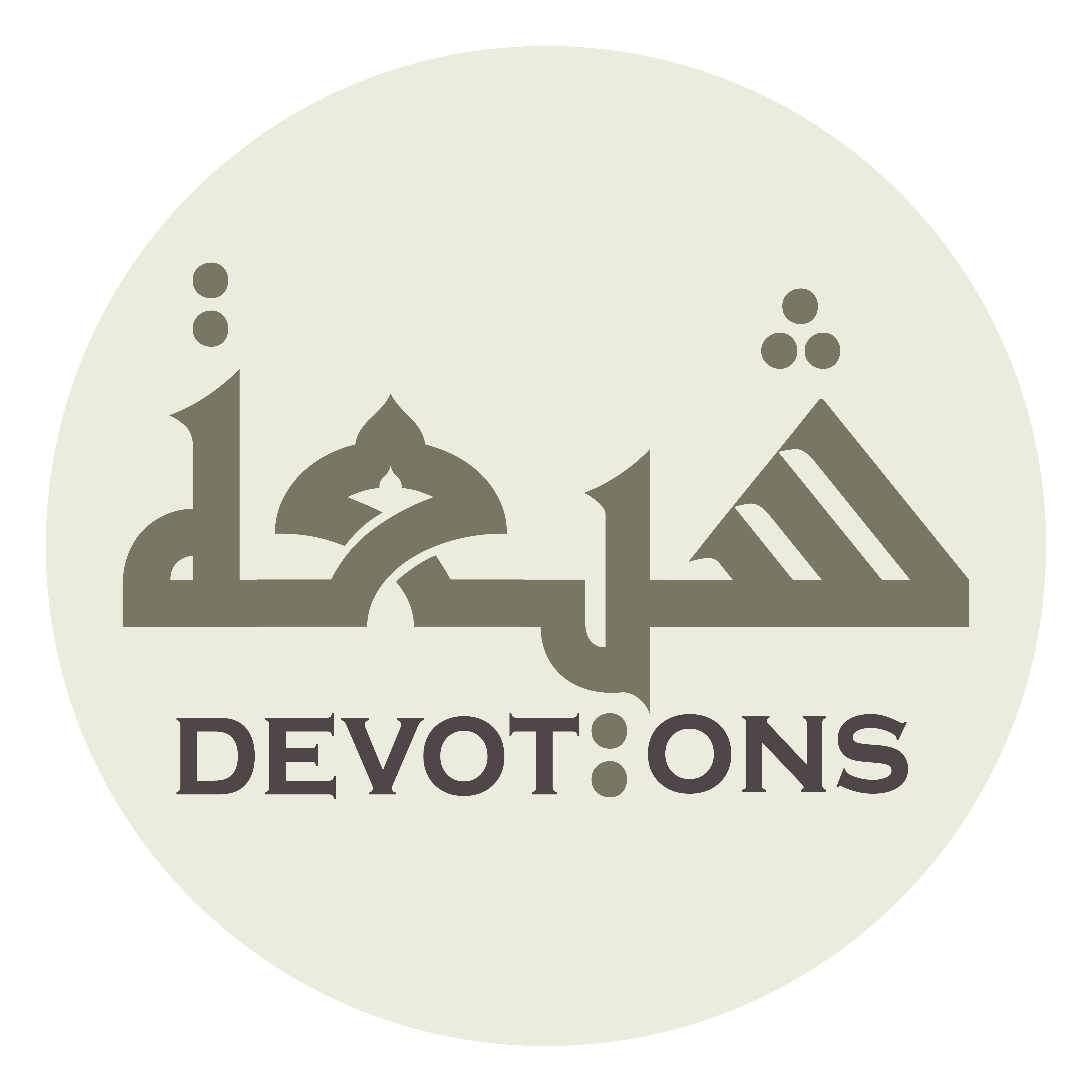 يَا صَمَدُ يَا سَرْمَدُ

yā ṣamadu yā sar-mad

O He, O Unique,
Dua Jawshan Kabeer
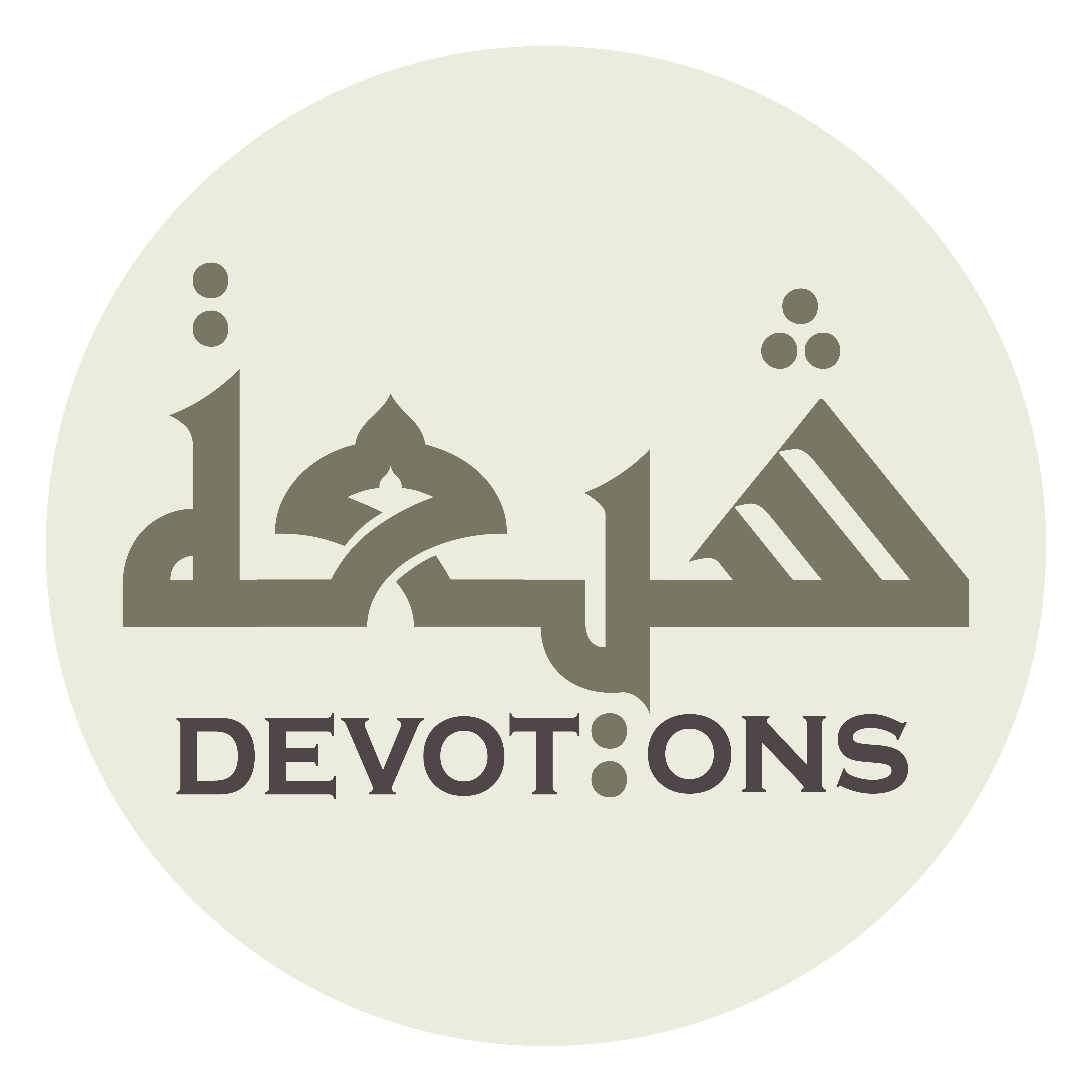 سُبْحَانَكَ يَا لَا إِلٰهَ إِلَّا اَنْتَ

subḥānaka yā lā ilāha illā ant

O Independent, O Eternal
Dua Jawshan Kabeer
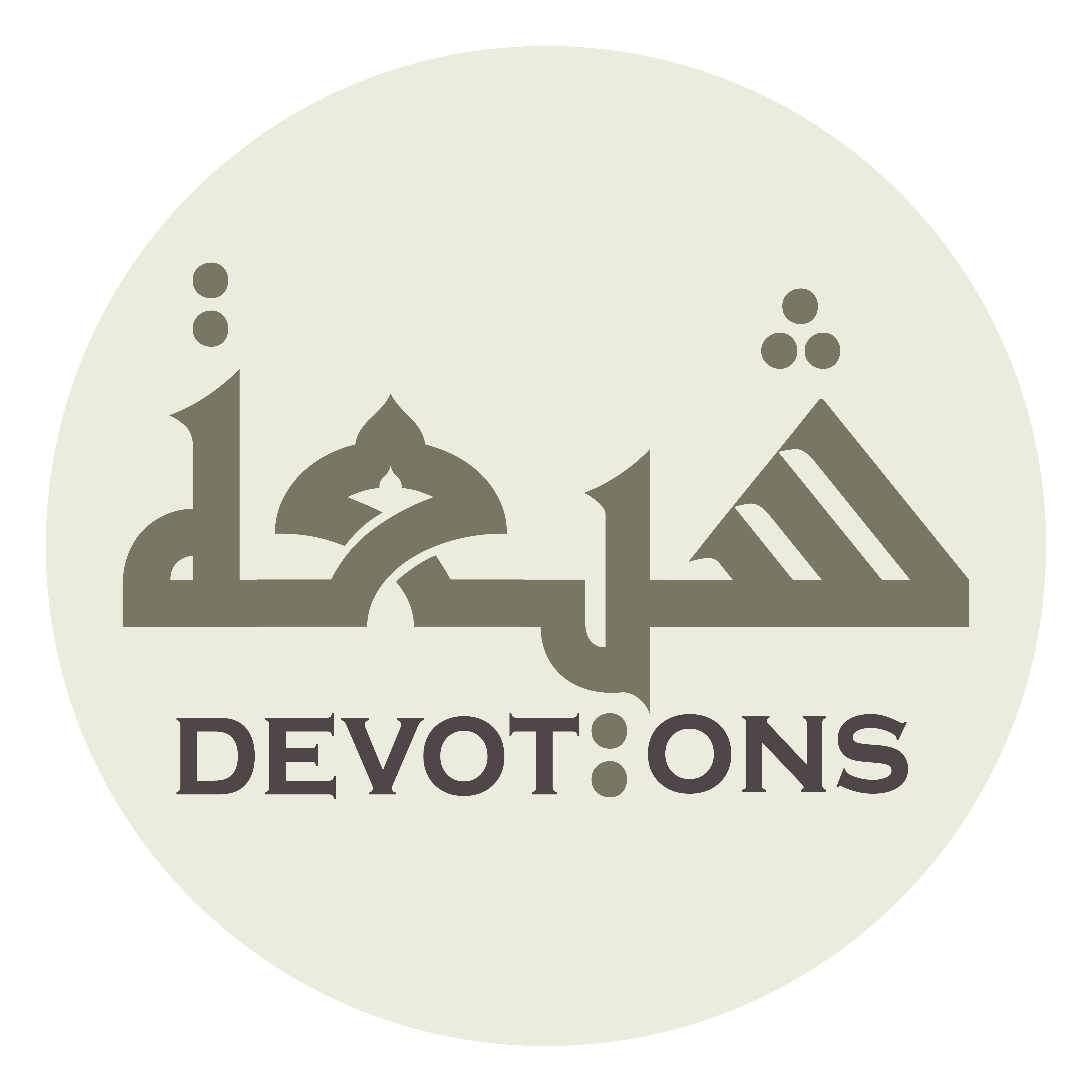 اَلغَوْثَ، اَلغَوْثَ

al ghawth, al ghawth

Praise be to You, there is no god but You,
Dua Jawshan Kabeer
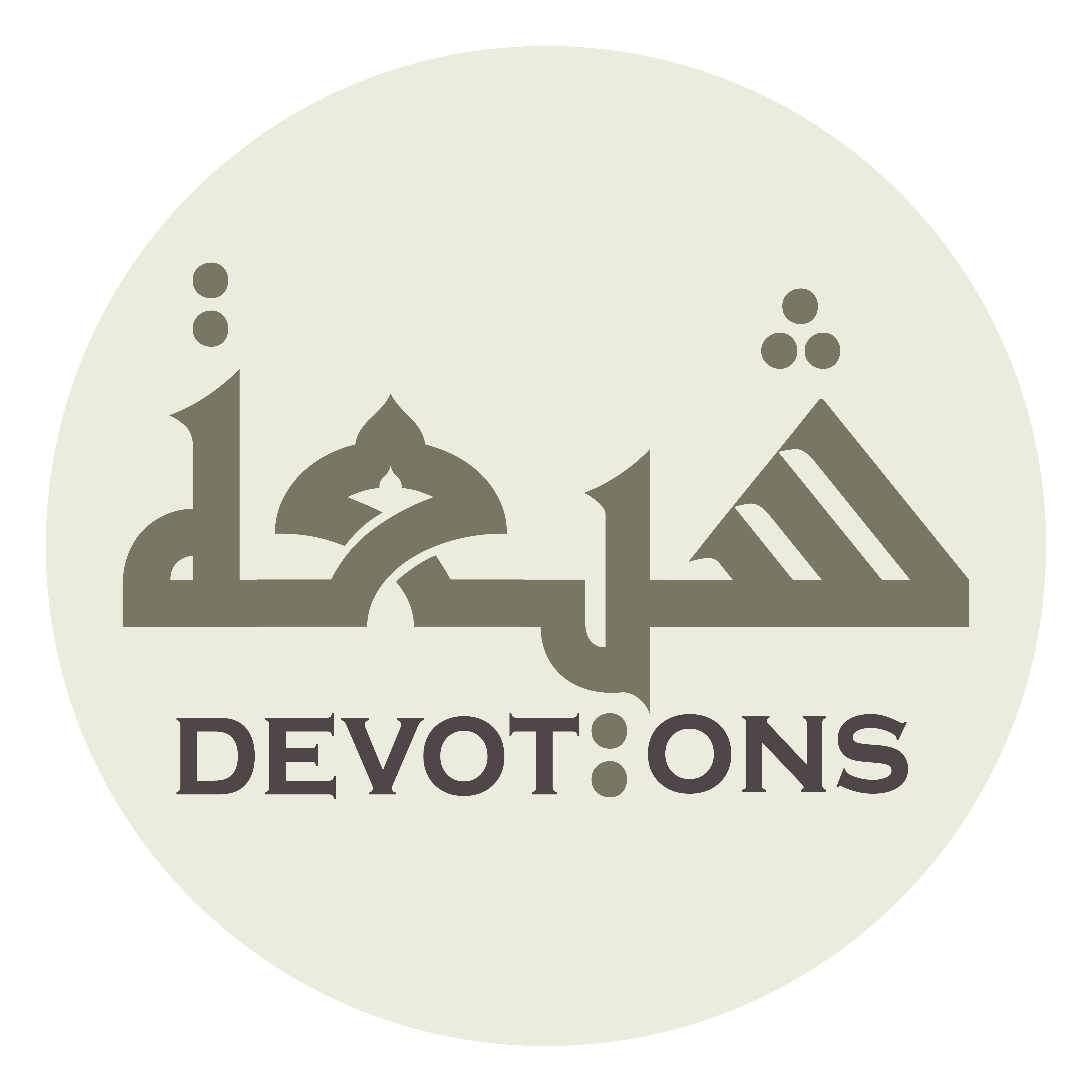 خَلِّصْنَا مِنَ النَّارِ يَا رَبِّ

khalliṣnā minan nāri yā rabb

[I beseech you for] relief, relief
Dua Jawshan Kabeer
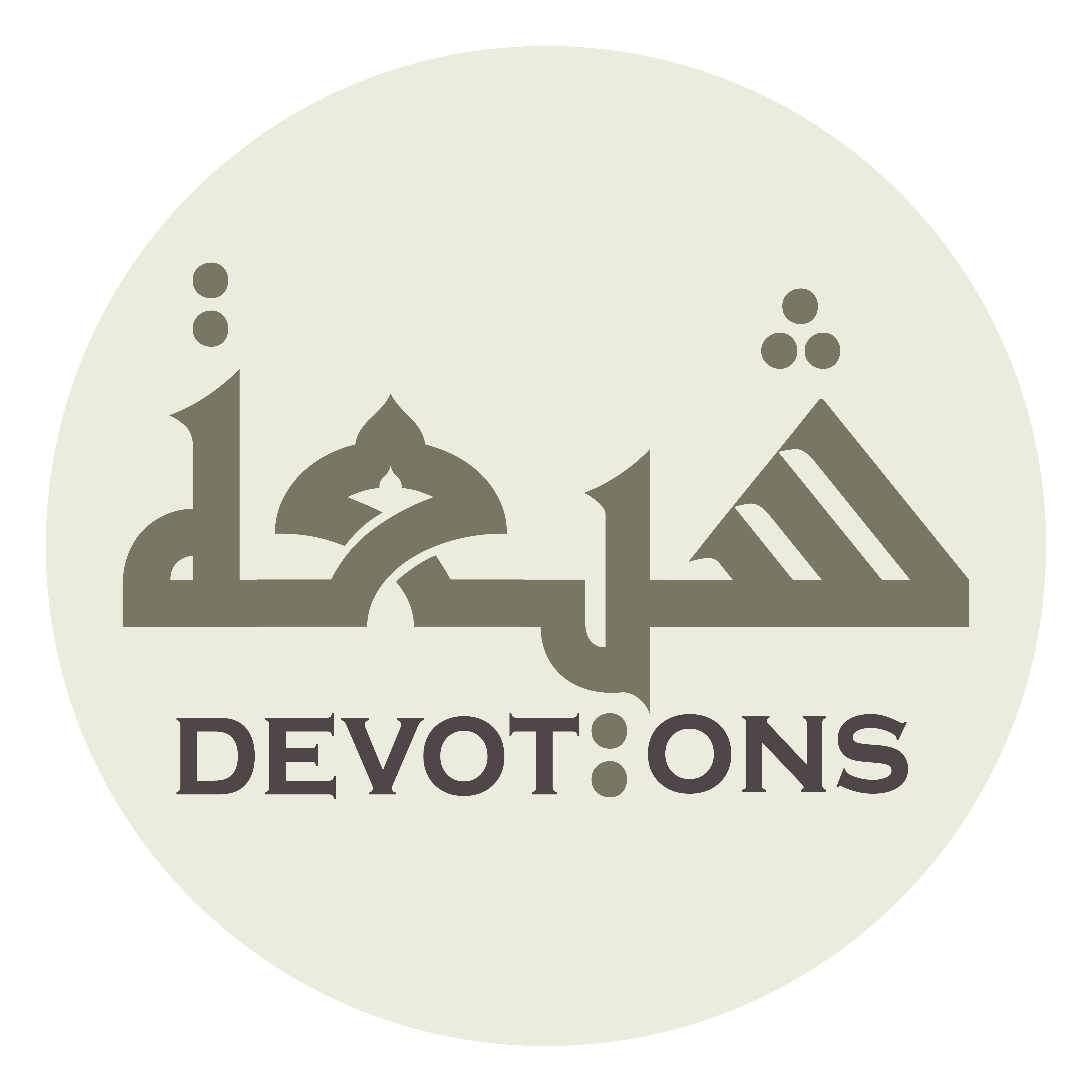 Protect us from the Fire, O Lord.
Dua Jawshan Kabeer
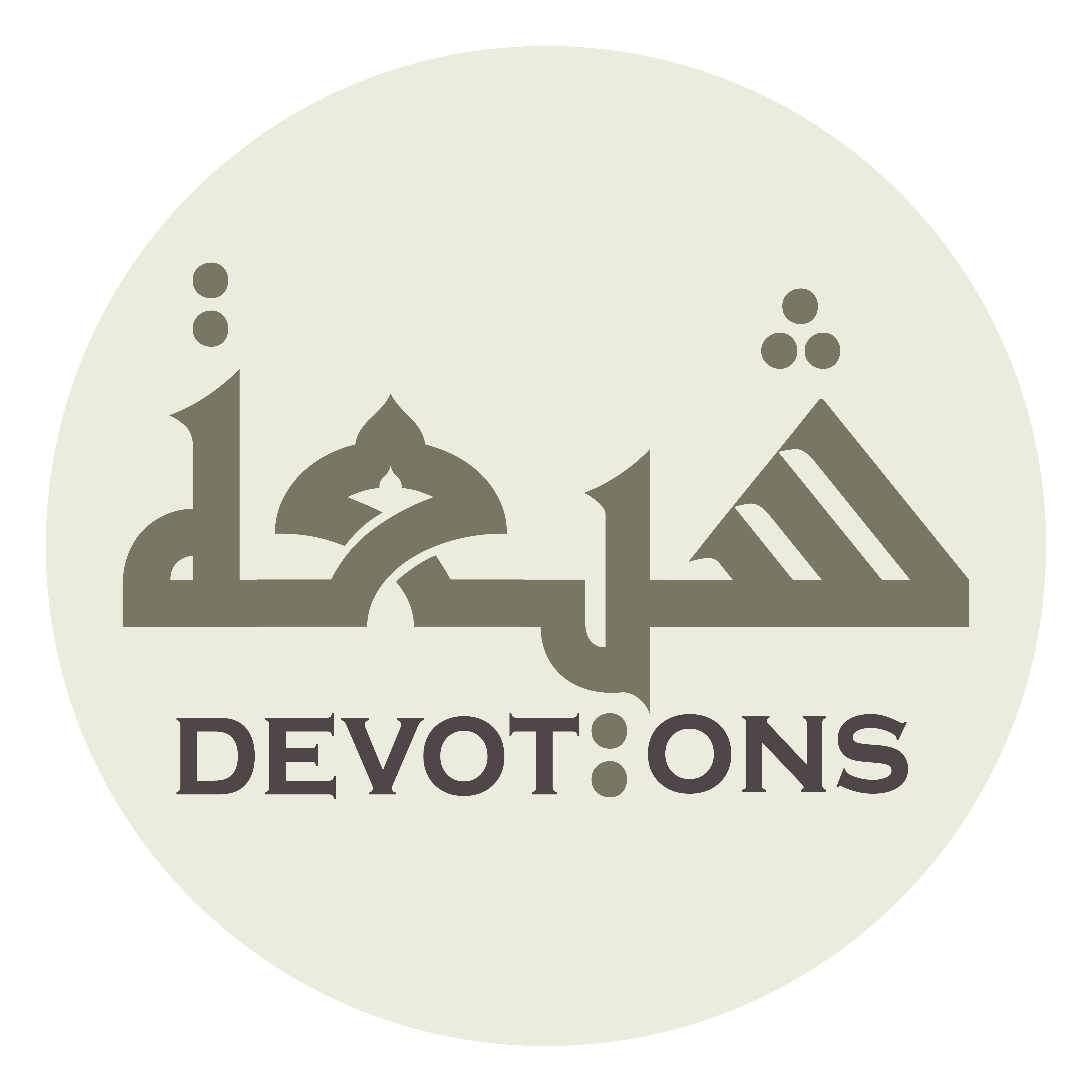 86\100
Dua Jawshan Kabeer
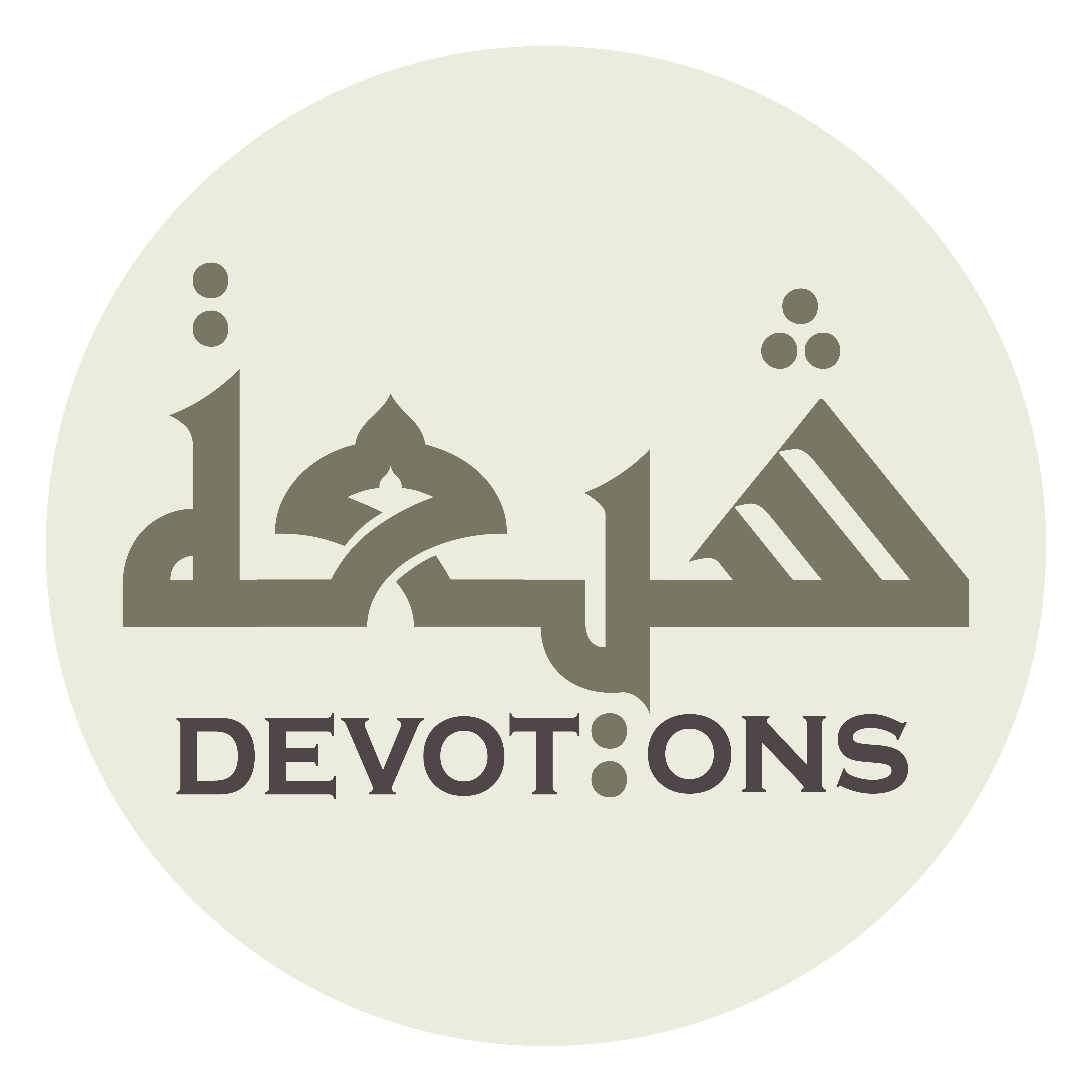 يَا خَيْرَ مَعْرُوفٍ عُرِفَ

yā khayra ma`rūfin `urif

TO CURE SPLEEN AILMENTS
Dua Jawshan Kabeer
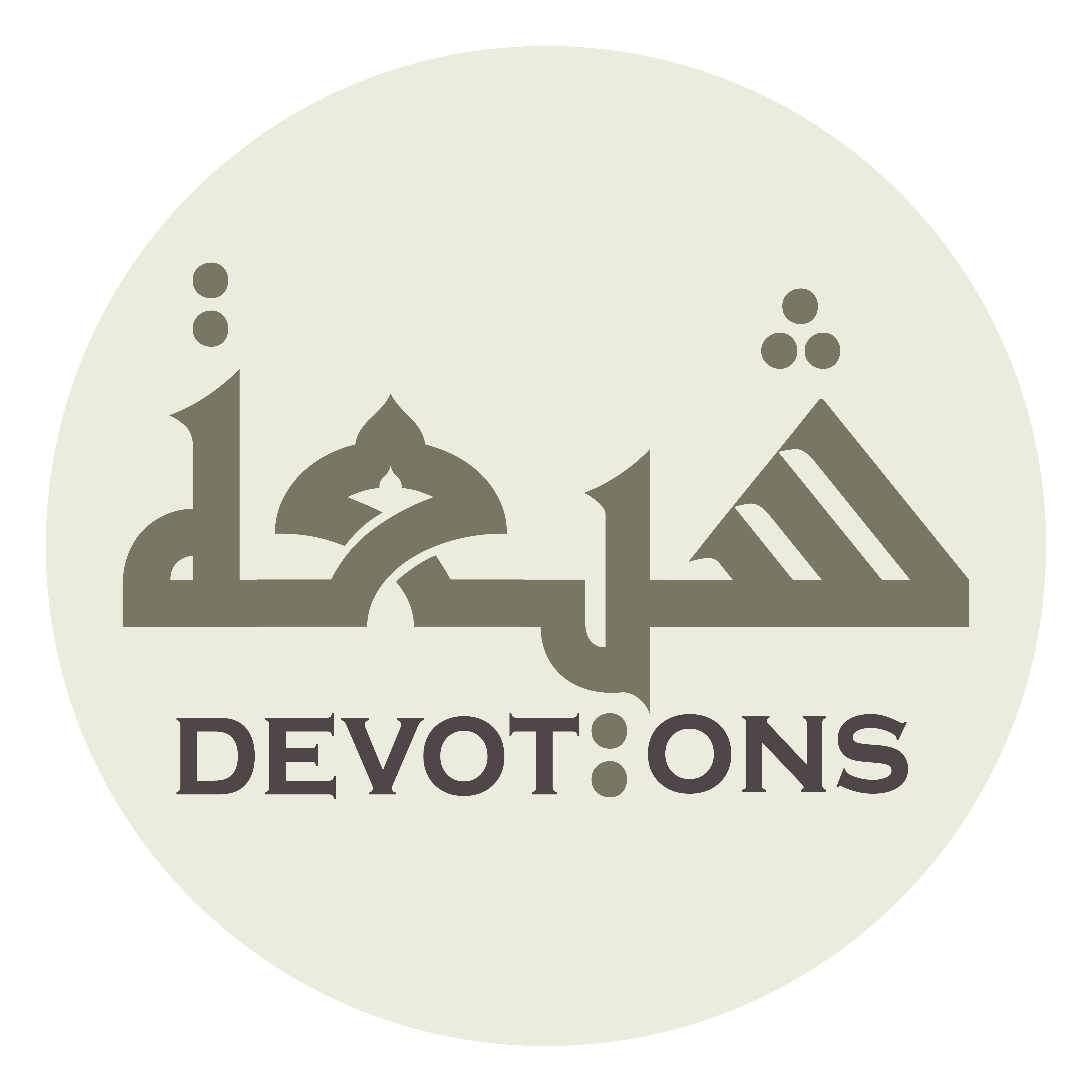 يَا أَفْضَلَ مَعْبُودٍ عُبِدَ

yā afḍala ma`būdin `ubid

O Best recognized of all the recognized,
Dua Jawshan Kabeer
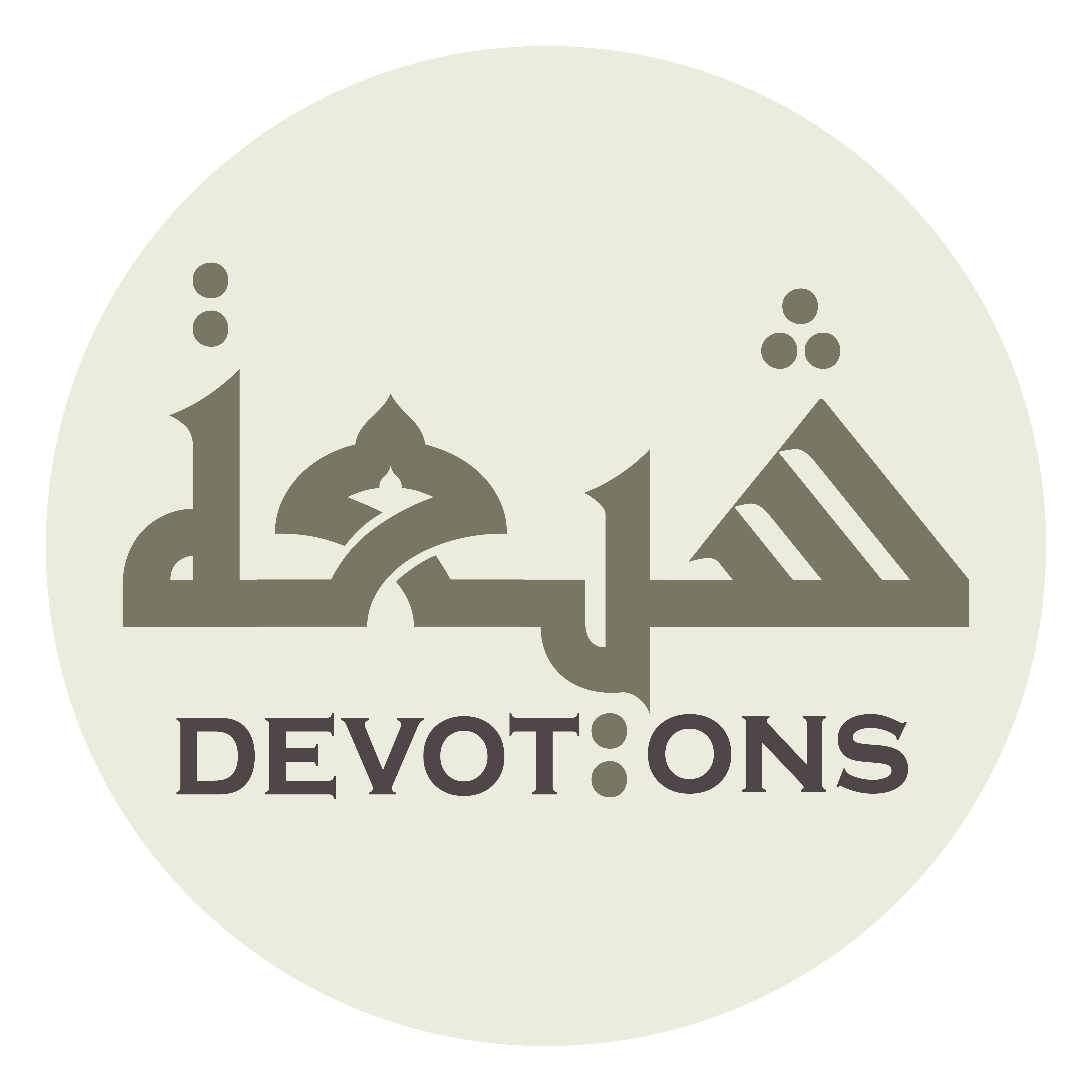 يَا أَجَلَّ مَشْكُورٍ شُكِرَ

yā ajalla mashkūrin shukir

O Best of all to be worshipped,
Dua Jawshan Kabeer
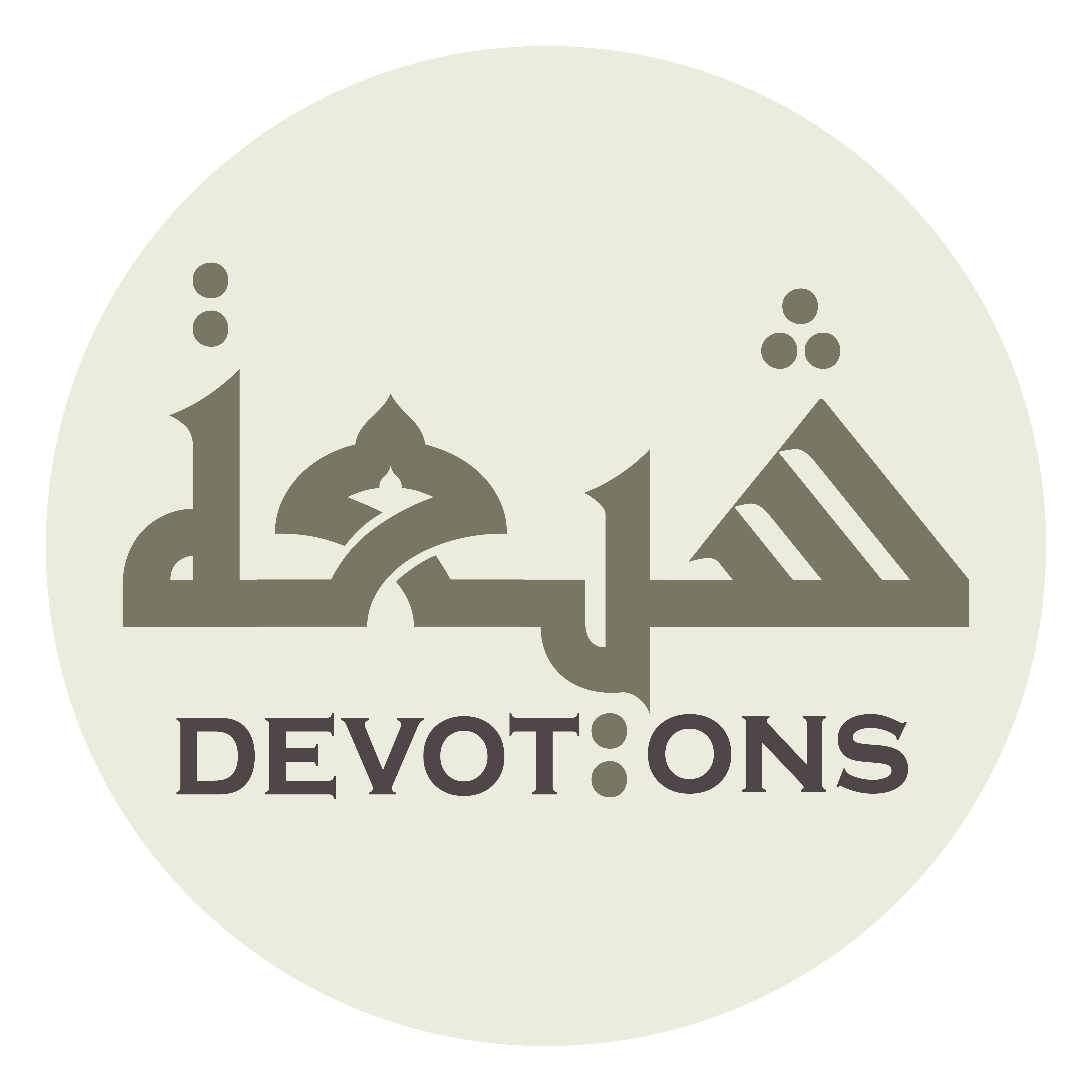 يَا أَعَزَّ مَذْكُورٍ ذُكِرَ

yā a`azza madhkūrin dhukir

O Greatest of those to whom thanks are due,
Dua Jawshan Kabeer
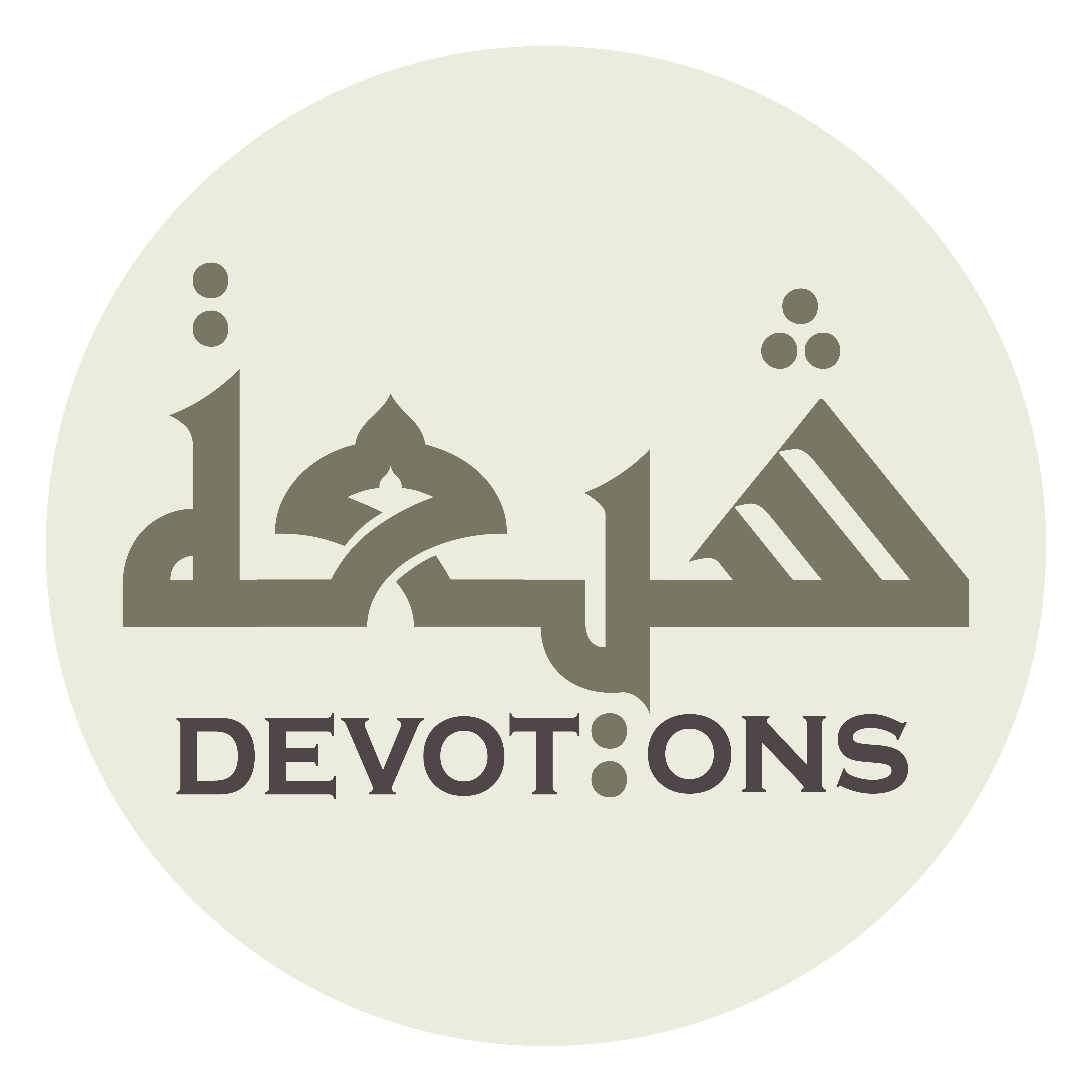 يَا أَعْلىٰ مَحْمُودٍ حُمِدَ

yā a`lā maḥmūdin ḥumid

O Most remembered of all who are remembered,
Dua Jawshan Kabeer
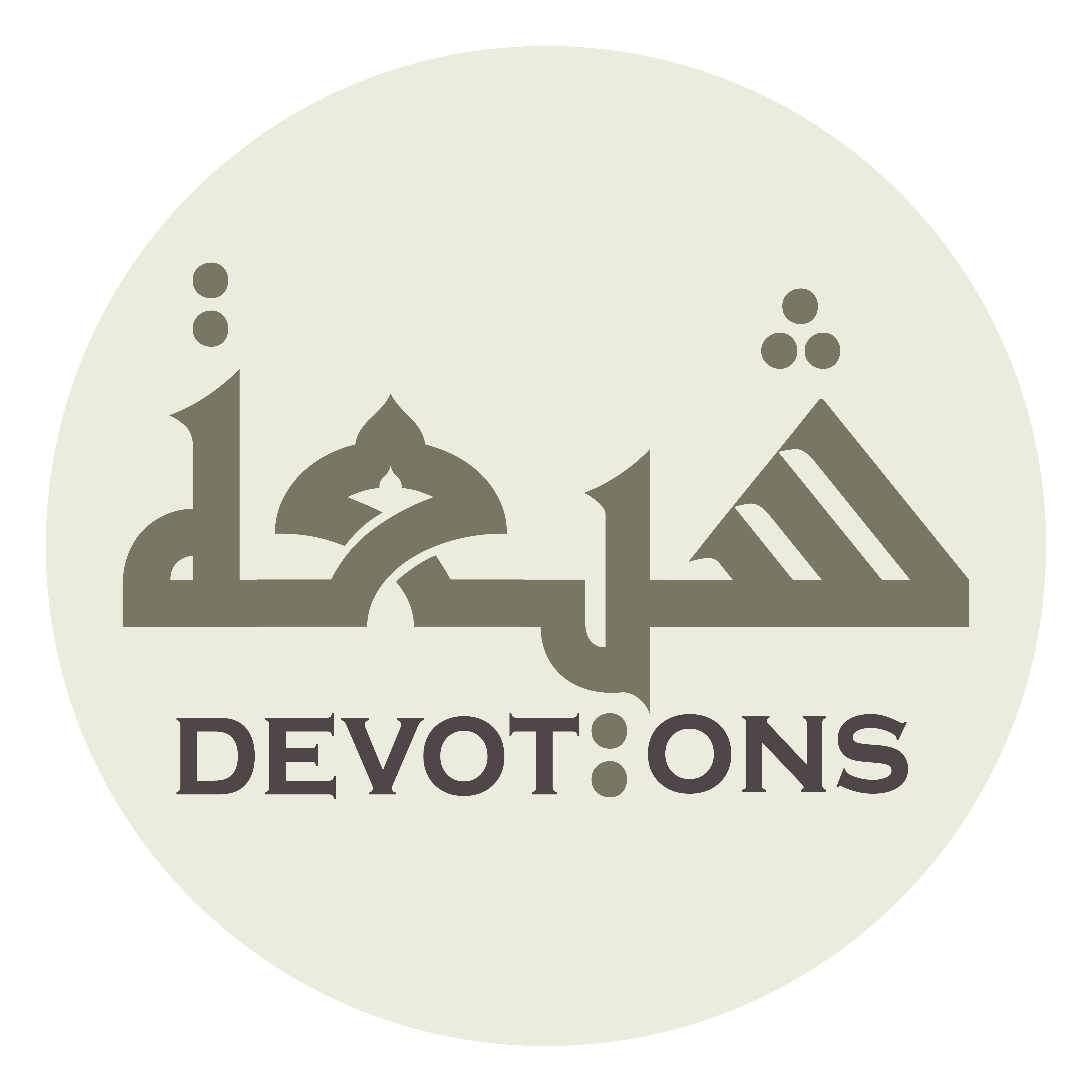 يَا أَقْدَمَ مَوْجُودٍ طُلِبَ

yā aqdama mawjūdin ṭulib

O Most praiseworthy of all those who are praised,
Dua Jawshan Kabeer
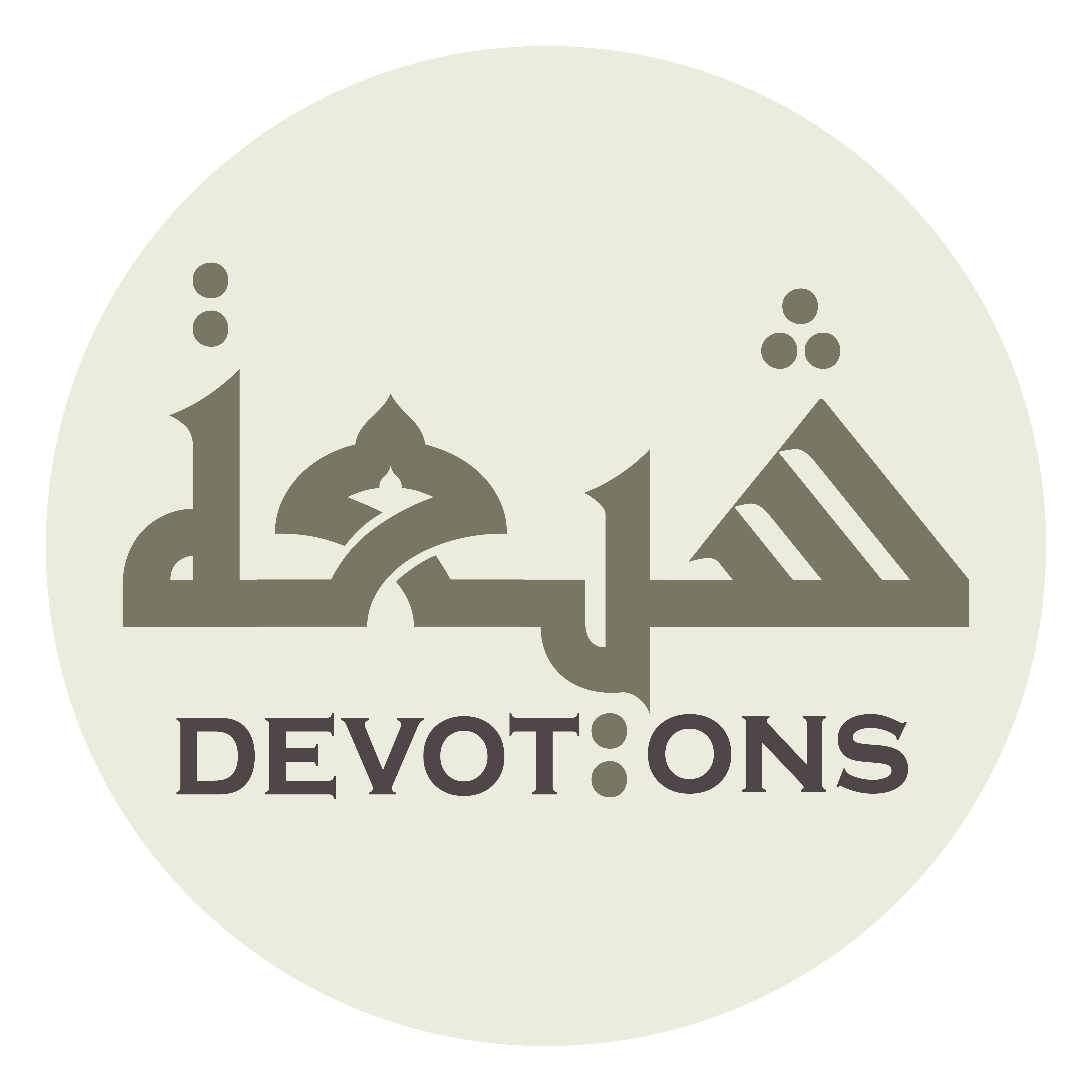 يَا أَرْفَعَ مَوْصُوفٍ وُصِفَ

yā ar-fa`a mawṣūfin wuṣif

O Eternal Existent who is sought,
Dua Jawshan Kabeer
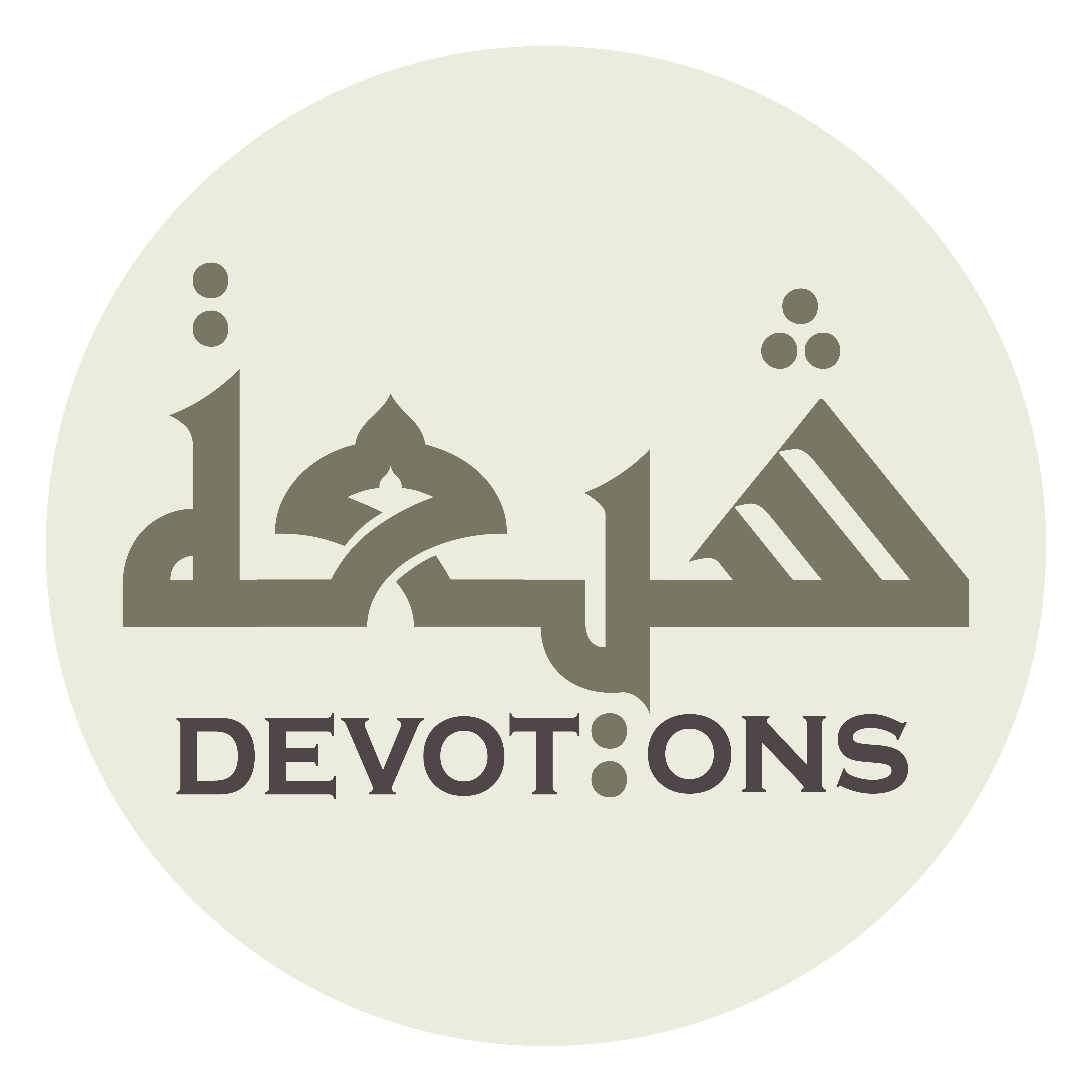 يَا أَكْبَرَ مَقْصُودٍ قُصِدَ

yā akbara maqṣūdin quṣid

O Highest of those who are praised,
Dua Jawshan Kabeer
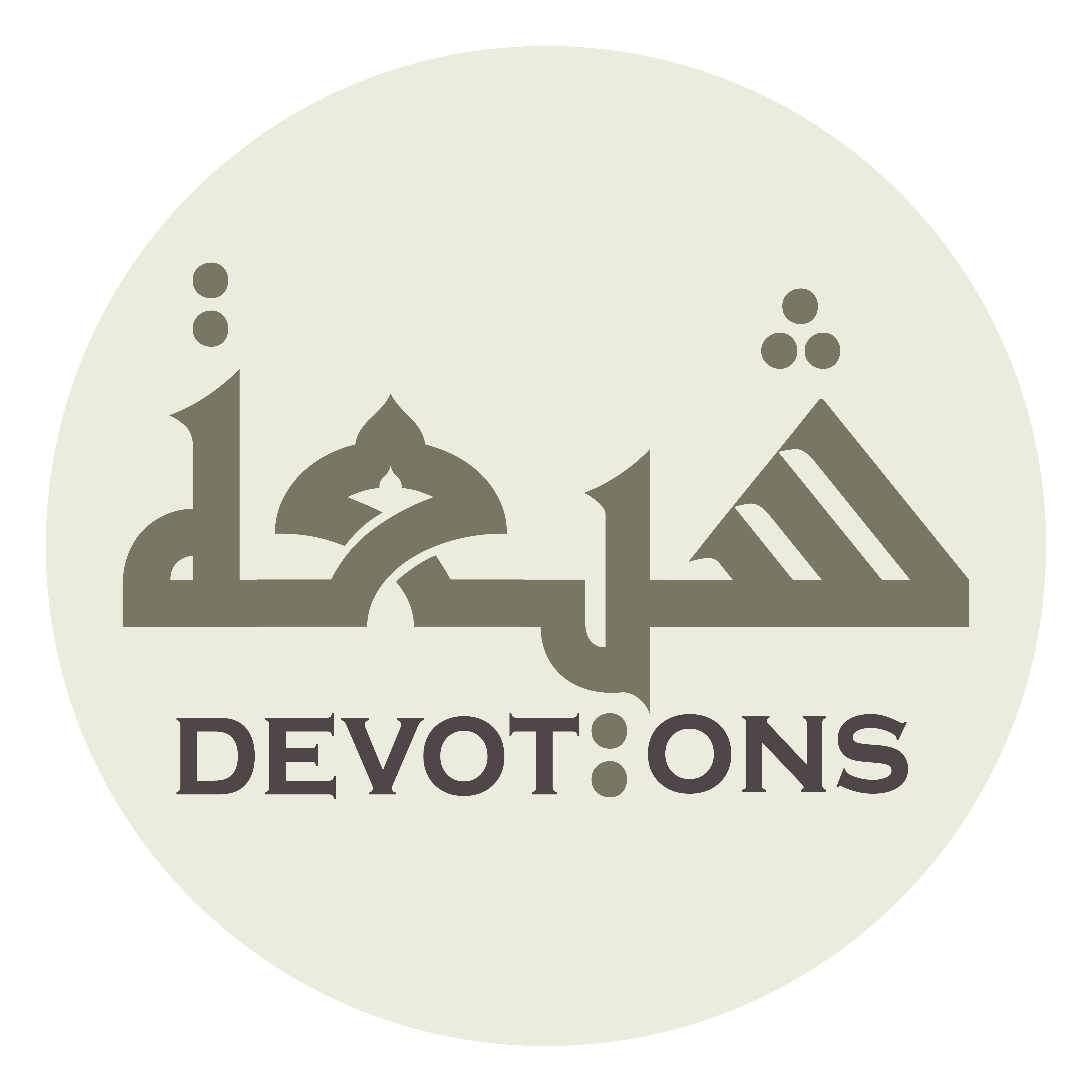 يَا أَكْرَمَ مَسْؤُولٍ سُئِلَ

yā akrama mas-ūlin su-il

O Greatest of the purposes which are striven for,
Dua Jawshan Kabeer
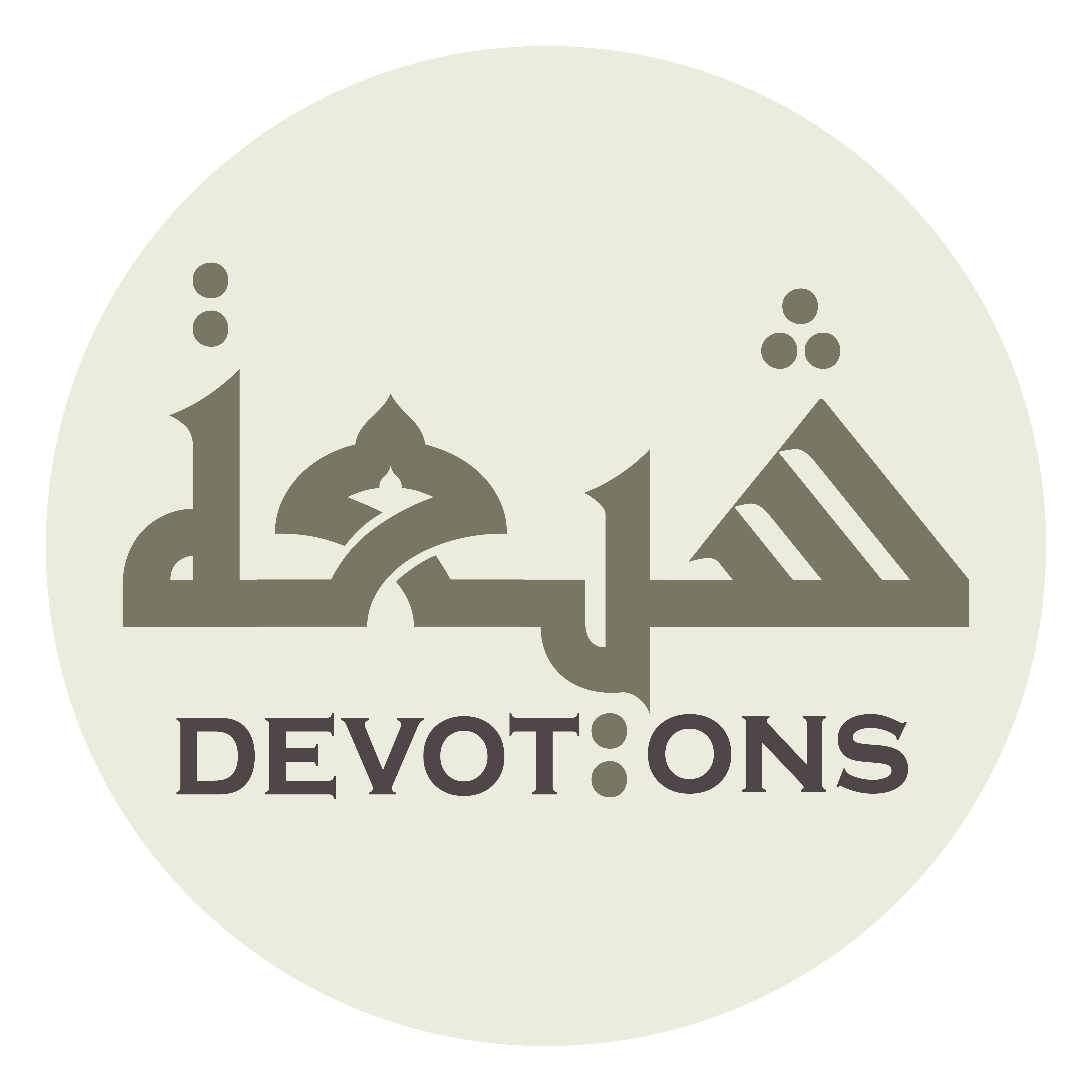 يَا أَشْرَفَ مَحْبُوبٍ عُلِمَ

yā ashrafa maḥbūbin `ulim

O Most liberal giver who is requested,
Dua Jawshan Kabeer
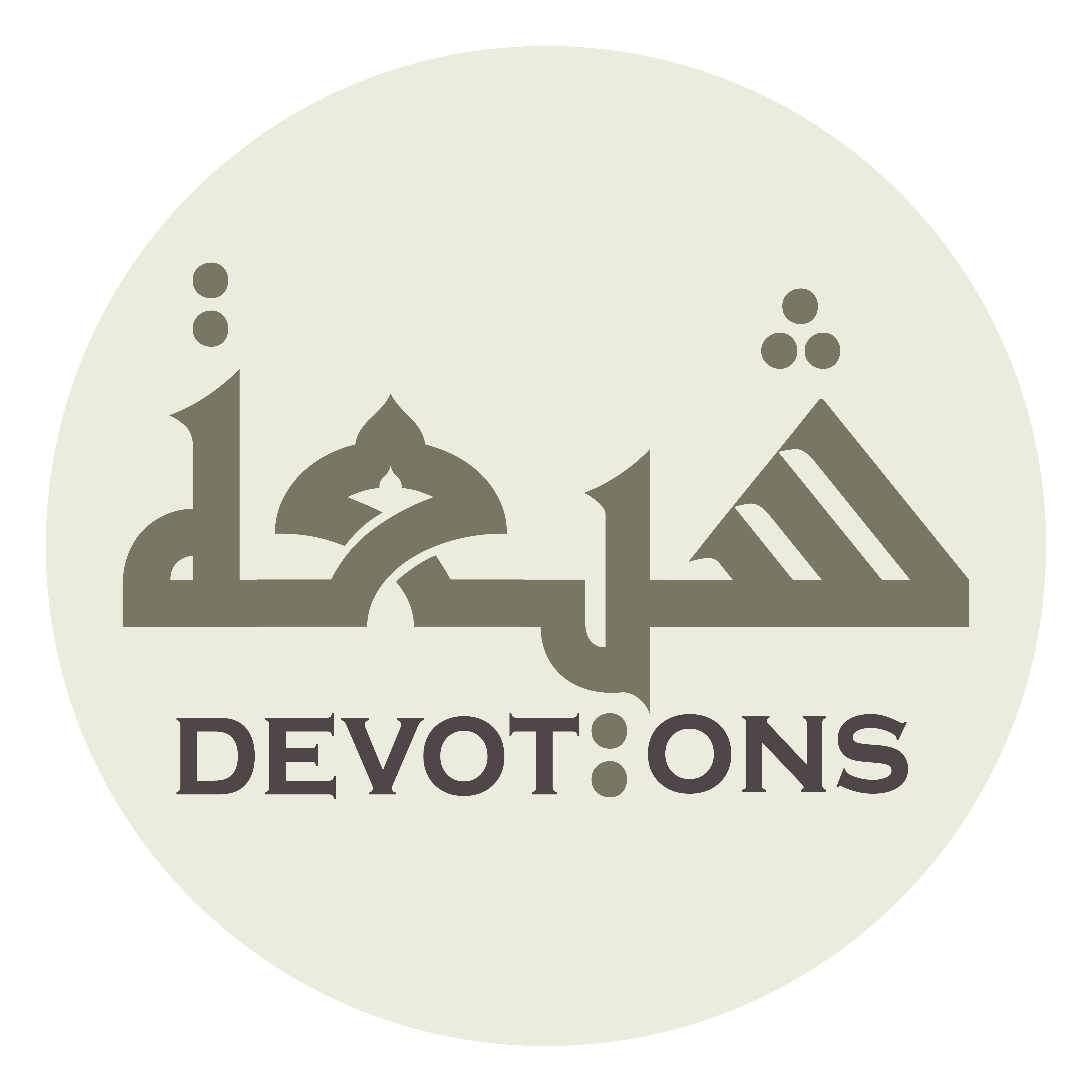 سُبْحَانَكَ يَا لَا إِلٰهَ إِلَّا اَنْتَ

subḥānaka yā lā ilāha illā ant

O Noblest Friend who is known.
Dua Jawshan Kabeer
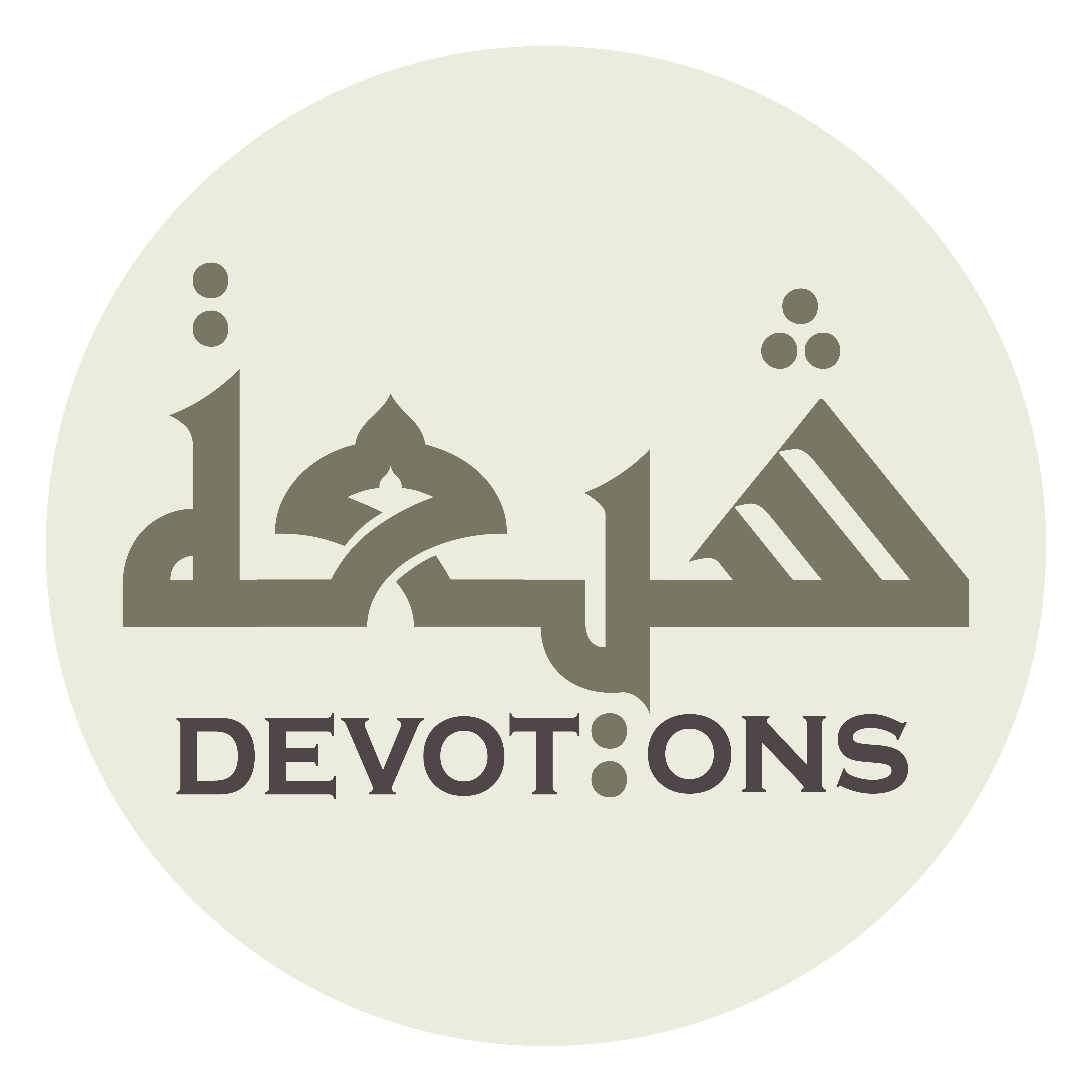 اَلغَوْثَ، اَلغَوْثَ

al ghawth, al ghawth

Praise be to You, there is no god but You,
Dua Jawshan Kabeer
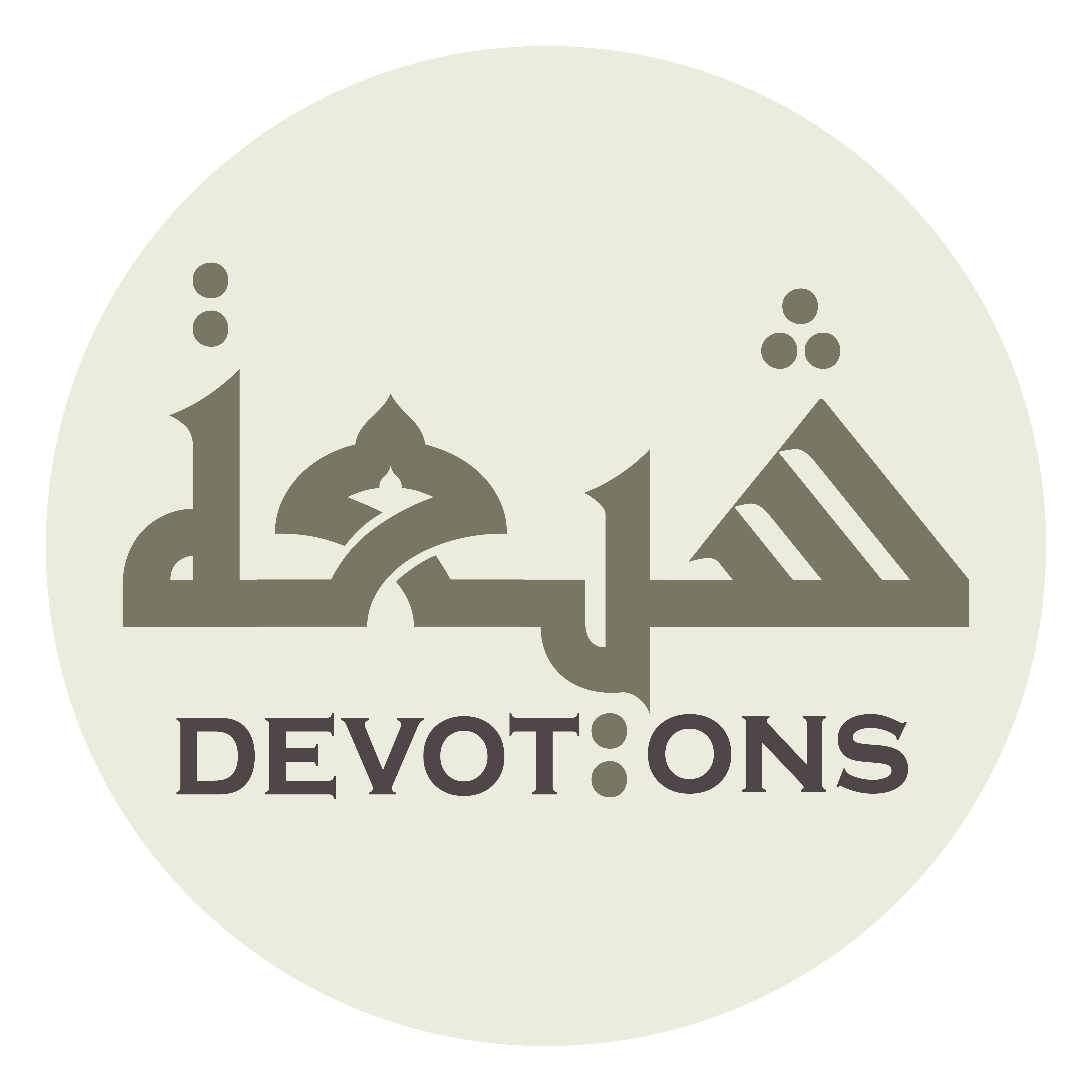 خَلِّصْنَا مِنَ النَّارِ يَا رَبِّ

khalliṣnā minan nāri yā rabb

[I beseech you for] relief, relief
Dua Jawshan Kabeer
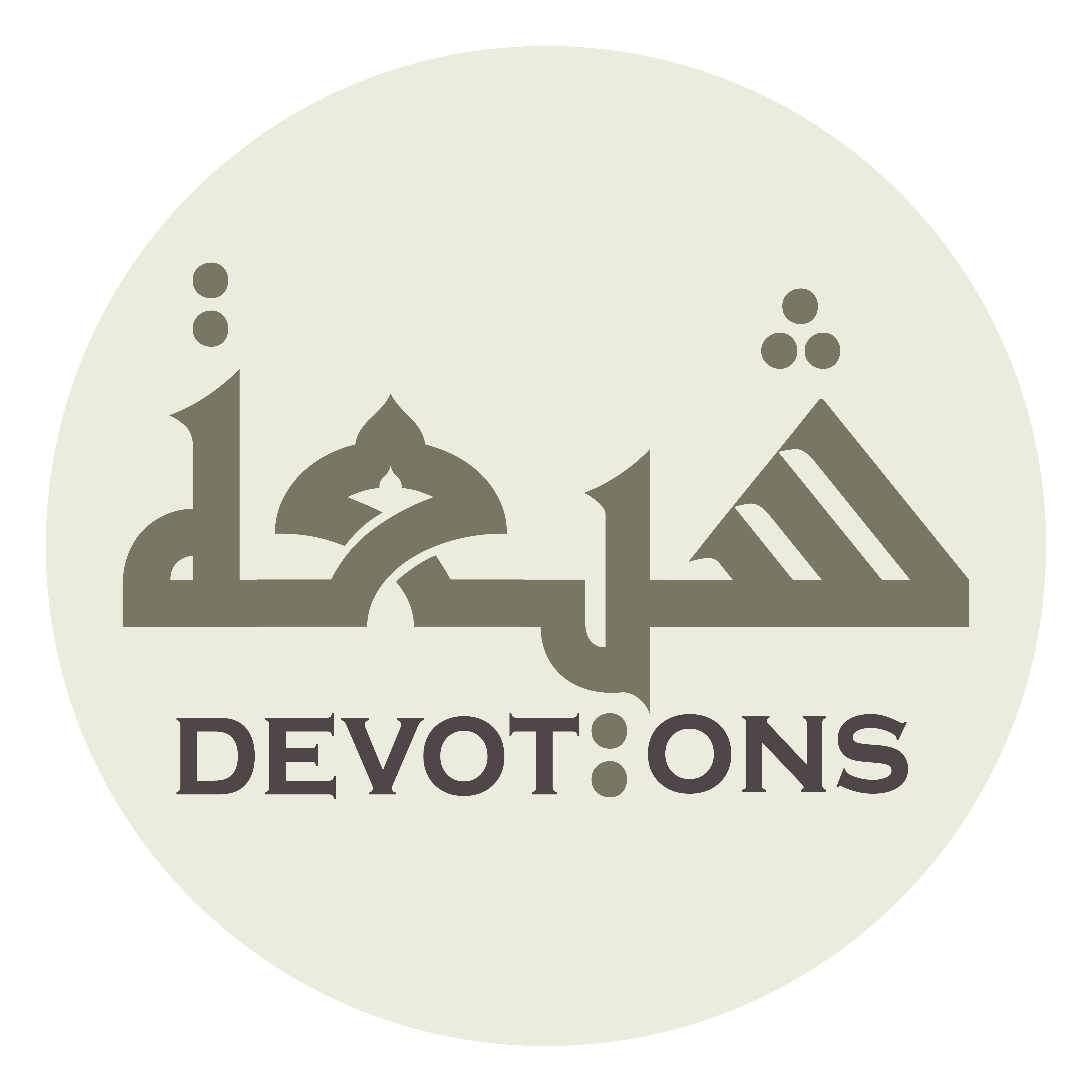 Protect us from the Fire, O Lord.
Dua Jawshan Kabeer
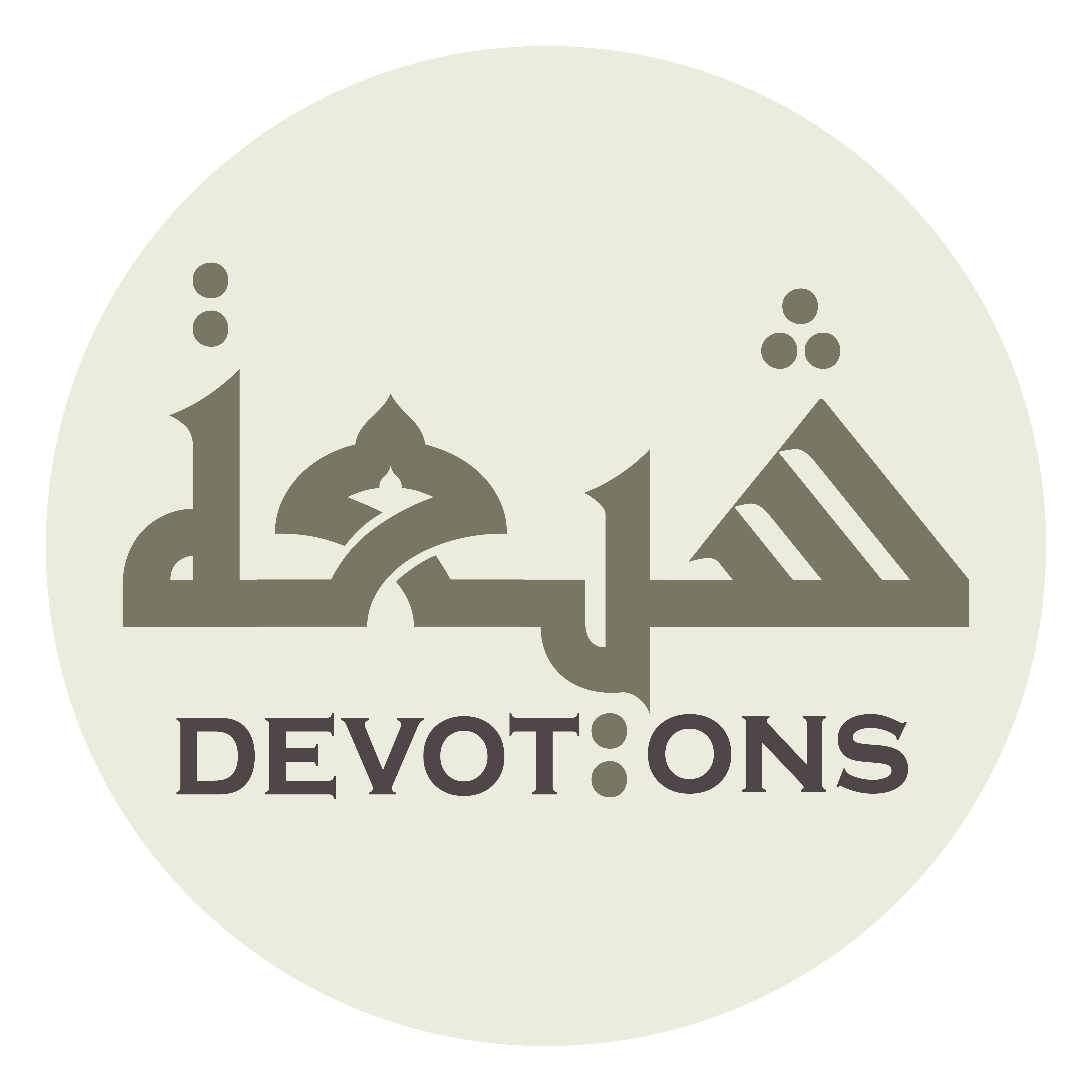 87\100
Dua Jawshan Kabeer
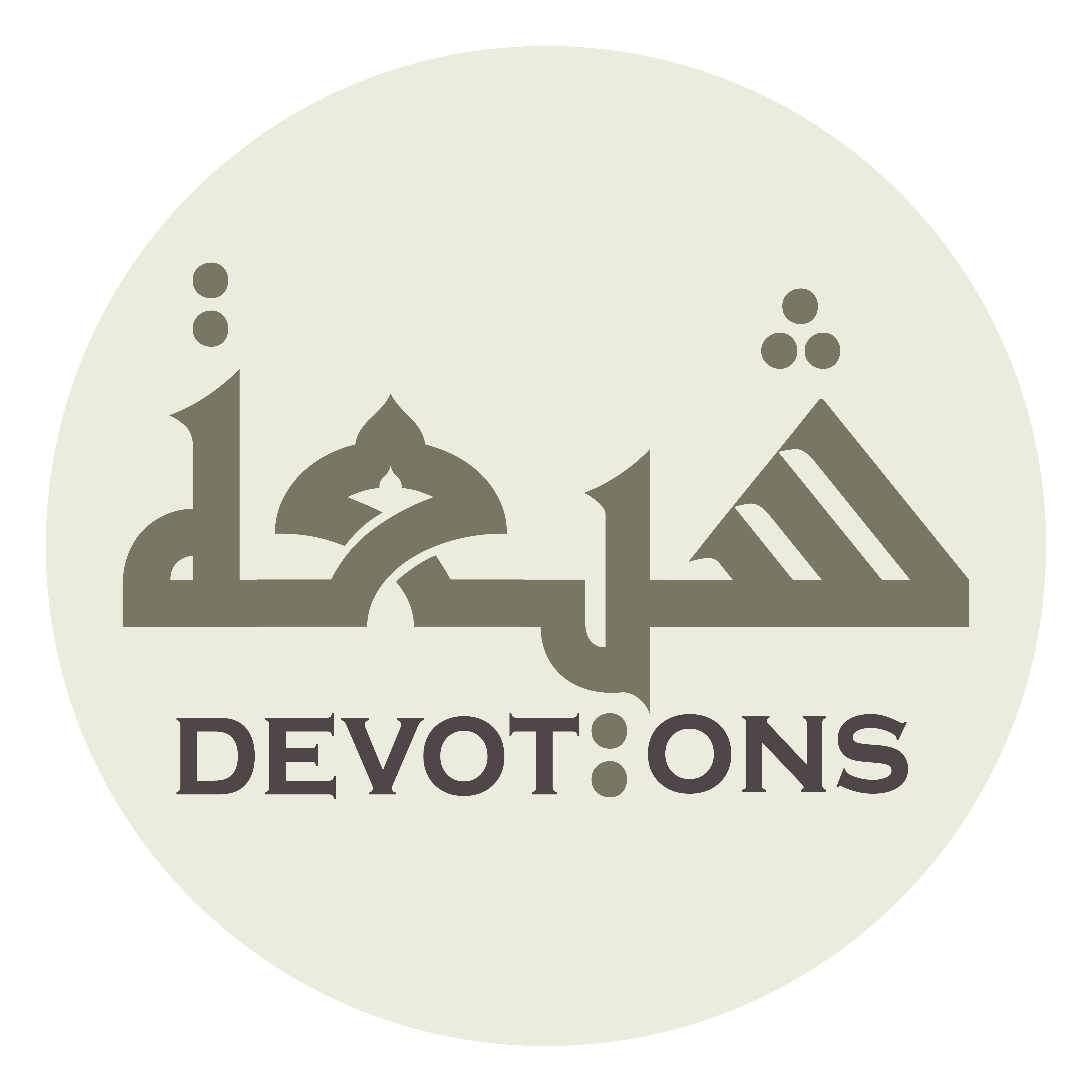 يَا حَبِيبَ الْبَاكِينَ

yā ḥabībal bākīn

TO CURE HEADACHE
Dua Jawshan Kabeer
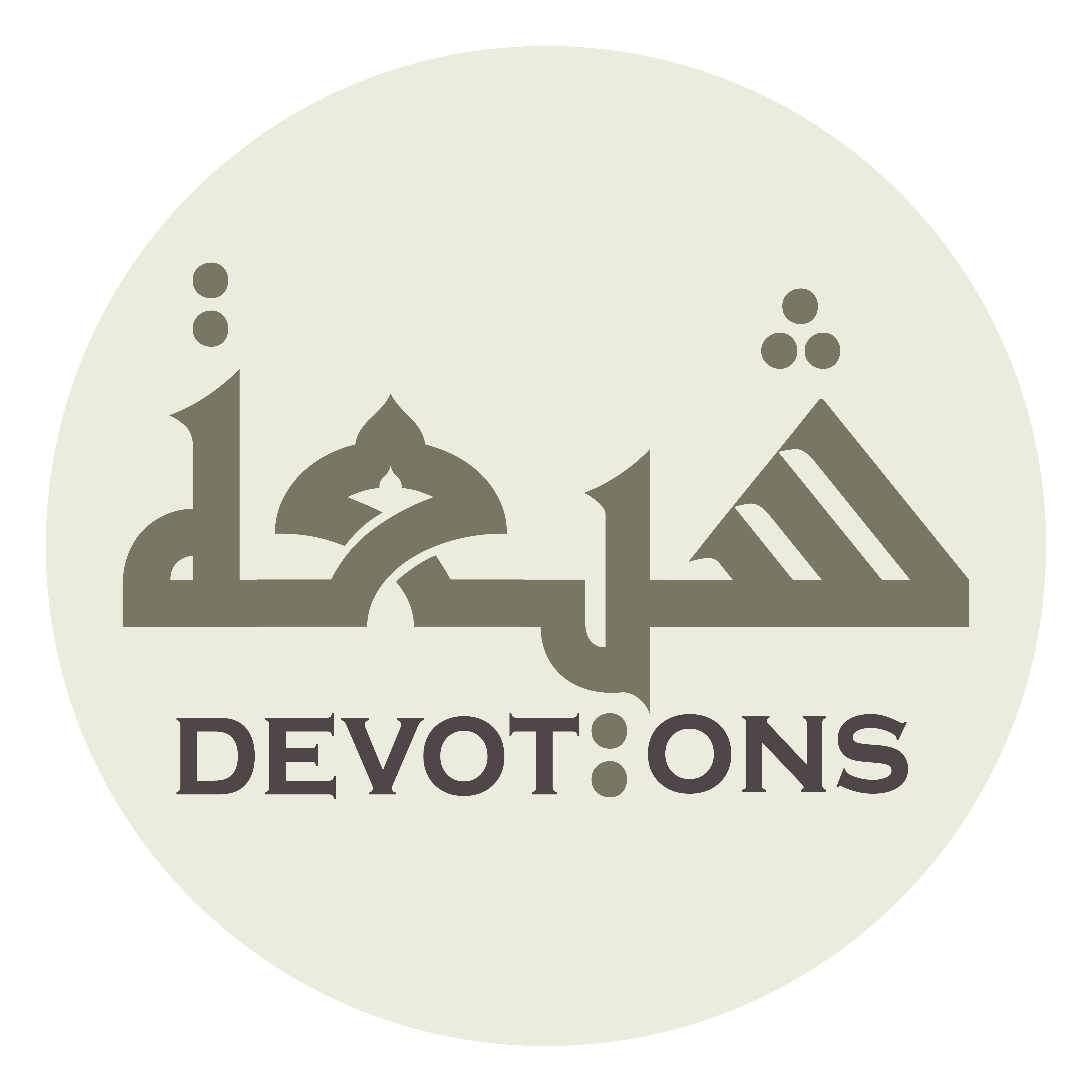 يَا سَيِّدَ الْمُتَوَكِّلِينَ

yā sayyidal mutawakkilīn

O Friend of those who weep,
Dua Jawshan Kabeer
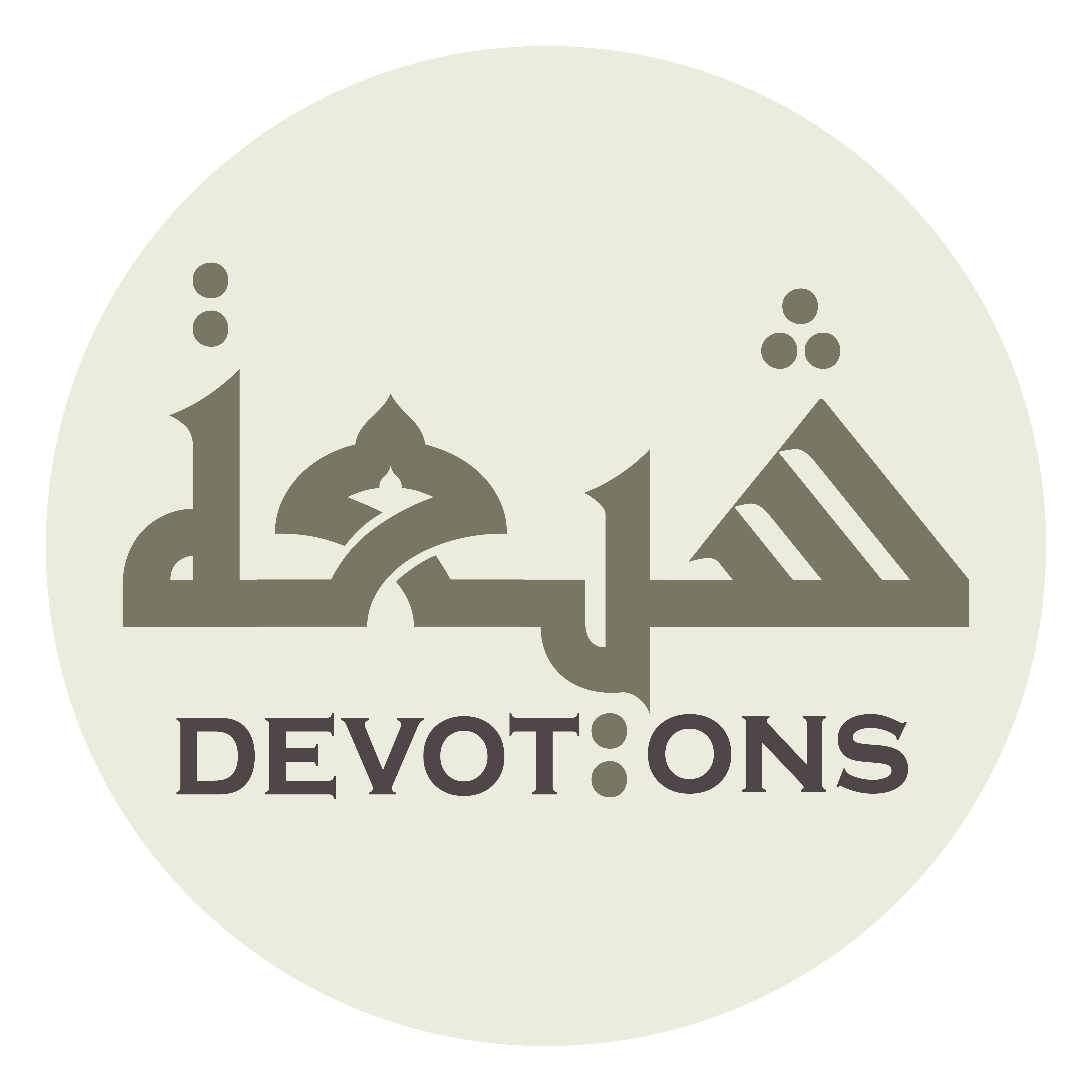 يَا هَادِيَ الْمُضِلِّينَ

yā hādiyal muḍillīn

O Refuge of those who trust in Him,
Dua Jawshan Kabeer
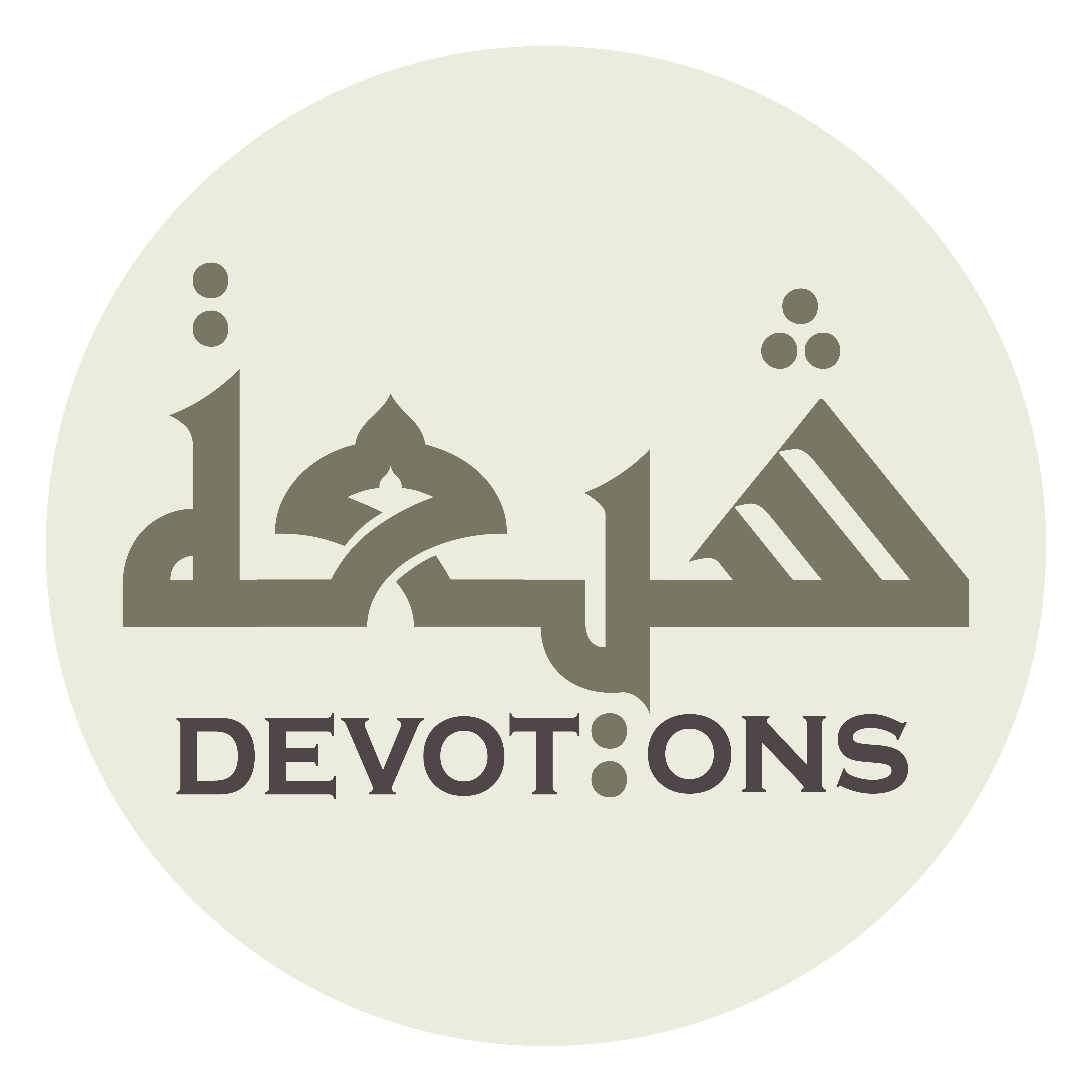 يَا وَلِيَّ الْمُؤْمِنِينَ

yā waliyyal mu-minīn

O Guide of the misguided,
Dua Jawshan Kabeer
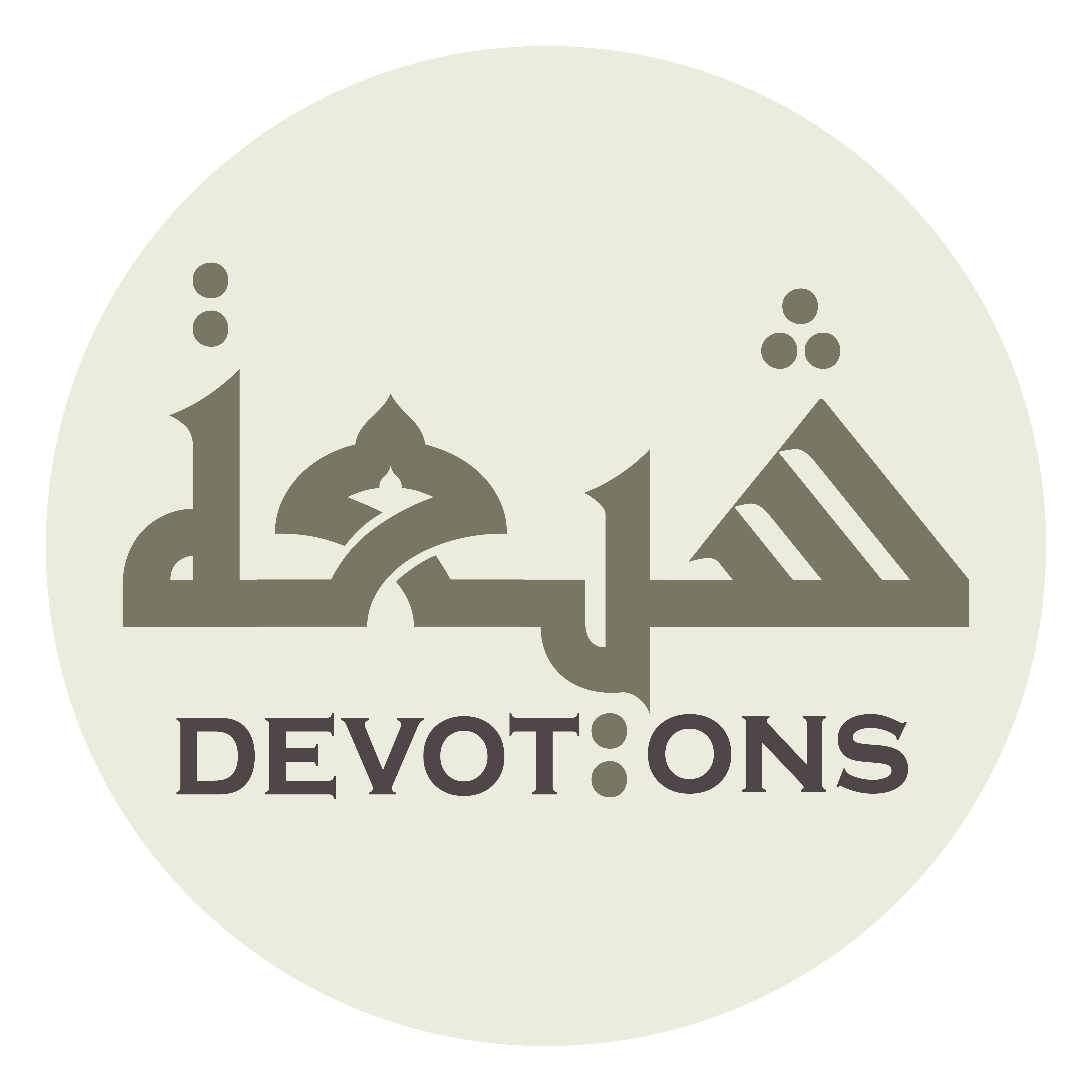 يَا أَنِيسَ الذَّاكِرِينَ

yā anīsadh dhākirīn

O Master of the faithful,
Dua Jawshan Kabeer
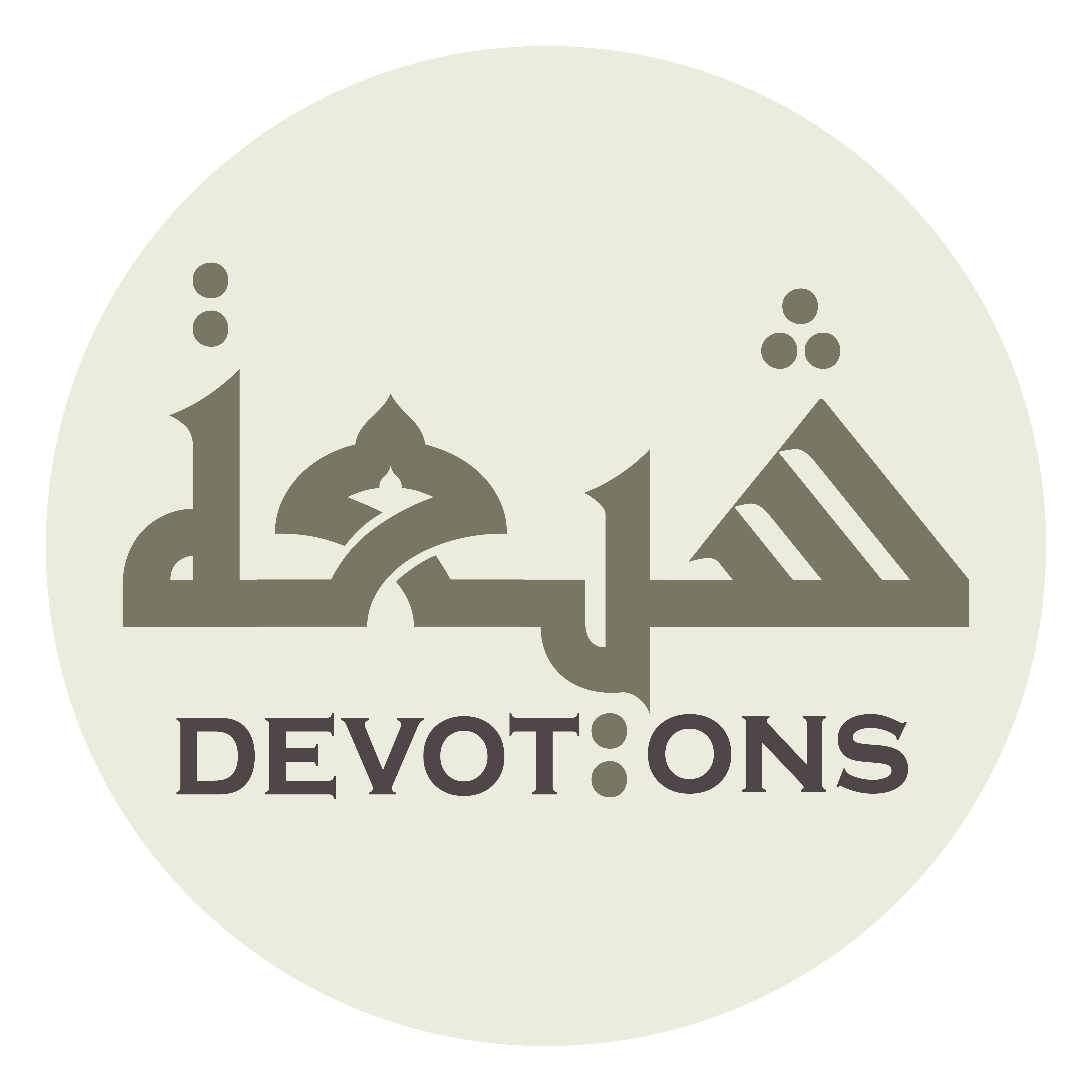 يَا مَفْزَعَ الْمَلْهُوفِينَ

yā mafza`al malhūfīn

O Friend of worshippers,
Dua Jawshan Kabeer
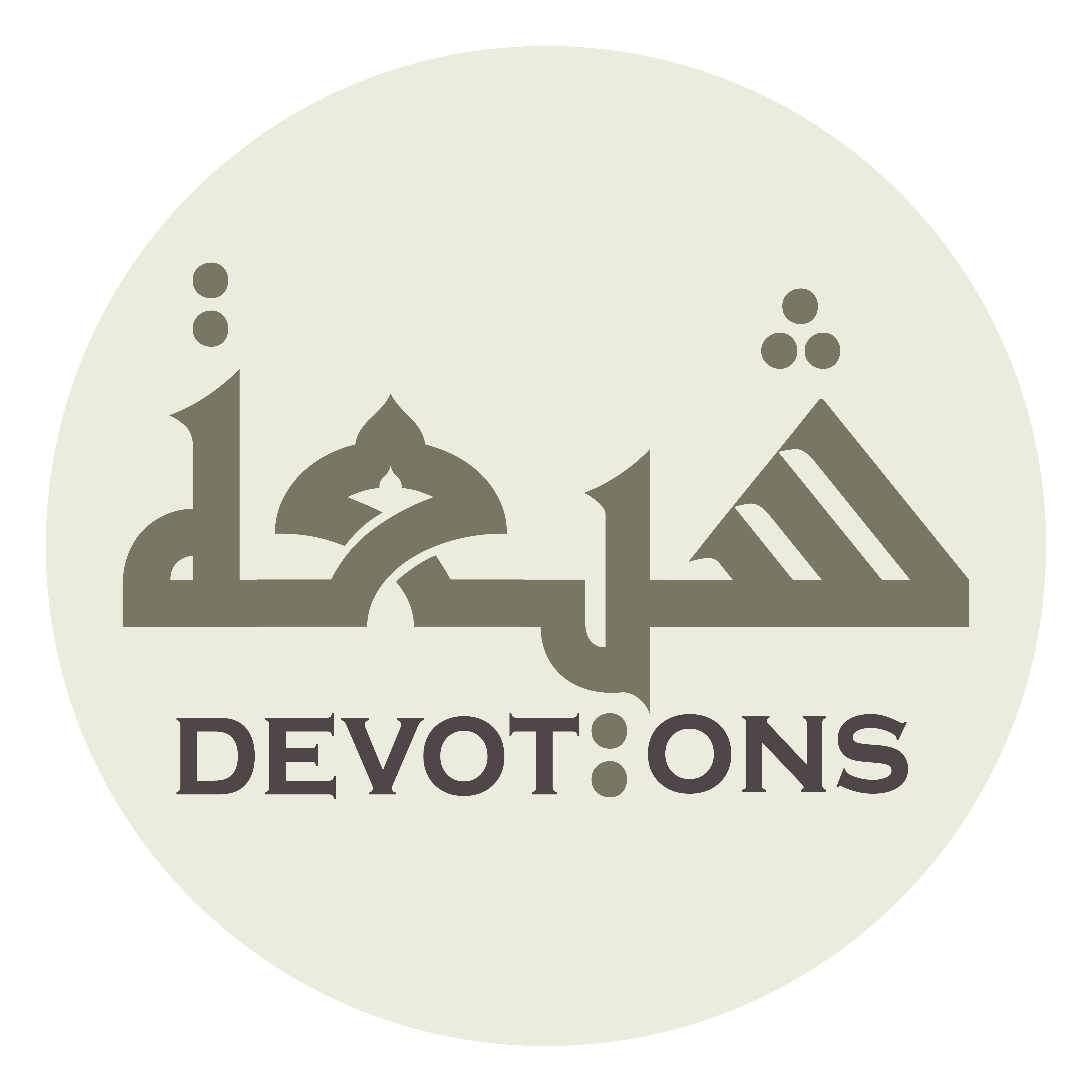 يَا مُنْجِيَ الصَّادِقِينَ

yā munjiyaṣ ṣādiqīn

O Shelter of the sorrowful,
Dua Jawshan Kabeer
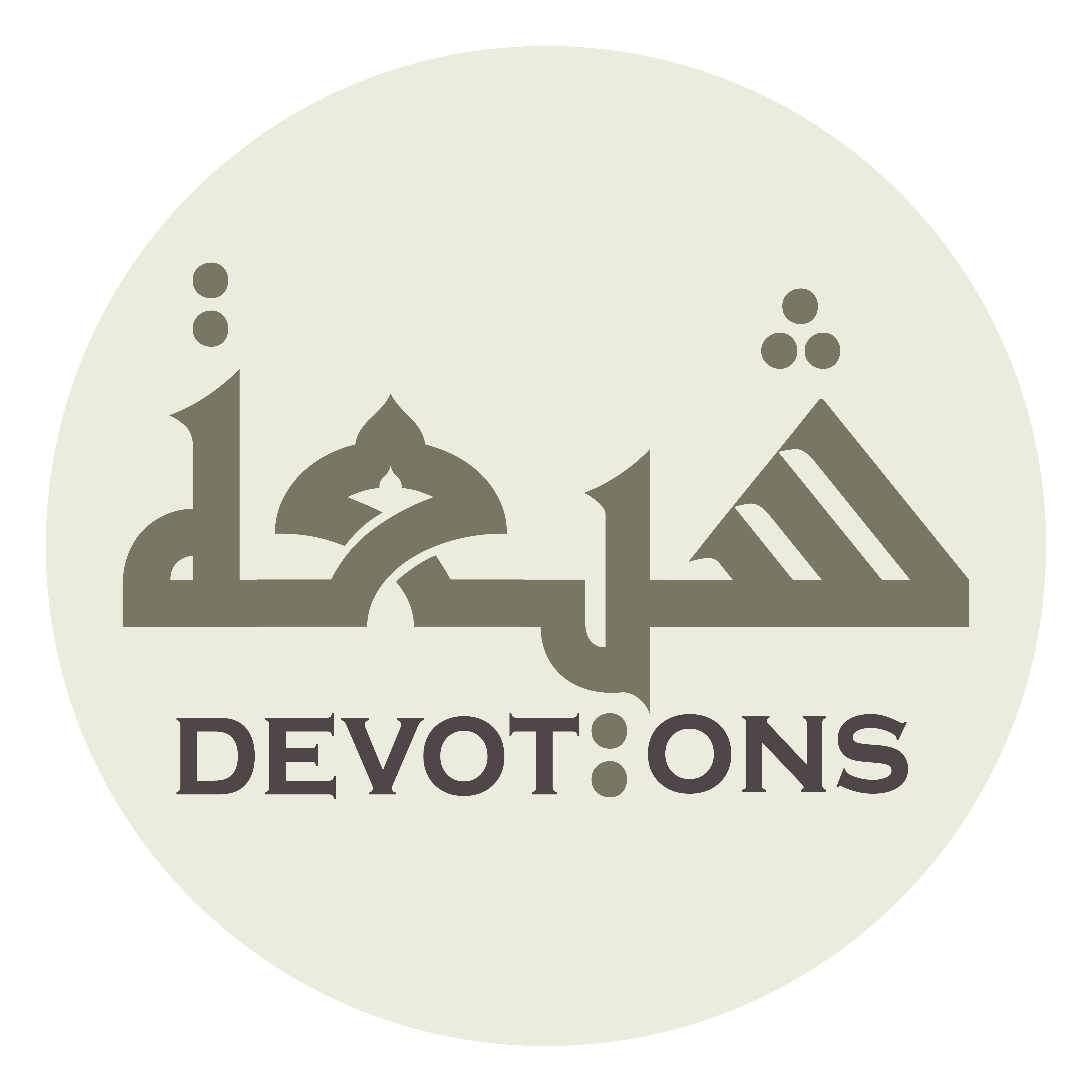 يَا أَقْدَرَ الْقَادِرِينَ

yā aqdaral qādirīn

O Redeemer of the truthful,
Dua Jawshan Kabeer
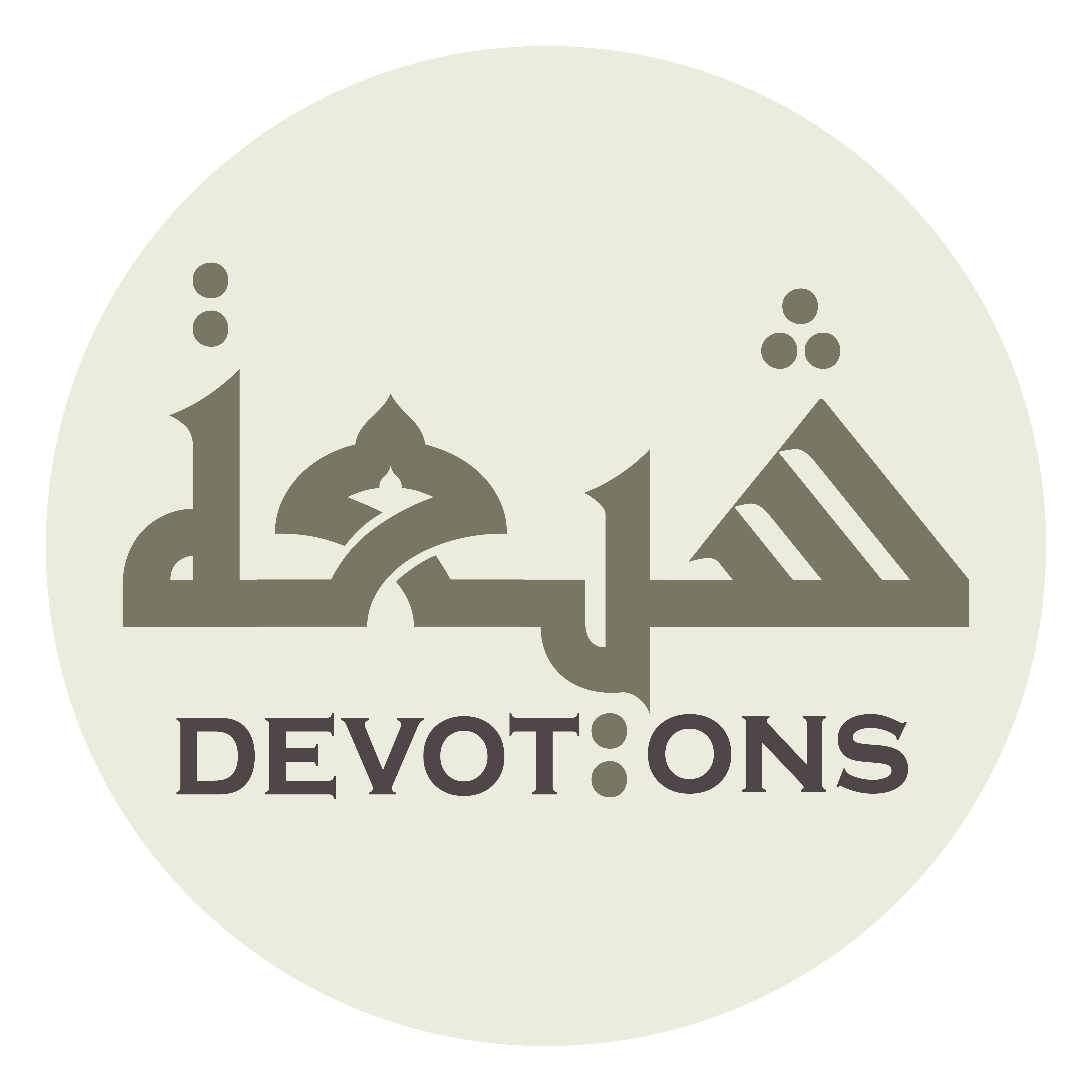 يَا أَعْلَمَ الْعَالِمِينَ

yā a`lamal `ālimīn

O Mightiest of all,
Dua Jawshan Kabeer
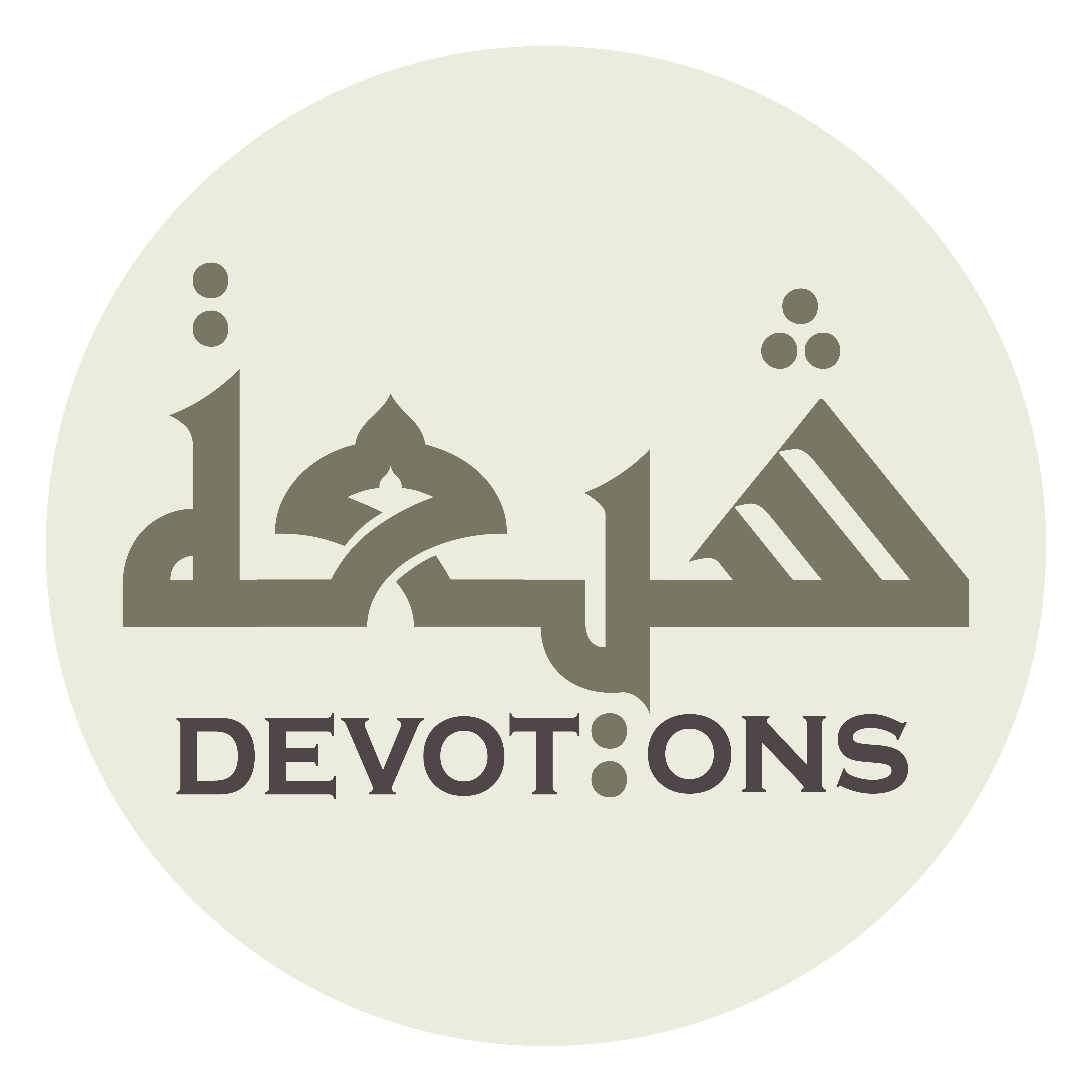 يَا إِلٰهَ الْخَلْقِ أَجْمَعِينَ

yā ilāhal khalqi ajma`īn

O the most Knowledgeable of all beings.
Dua Jawshan Kabeer
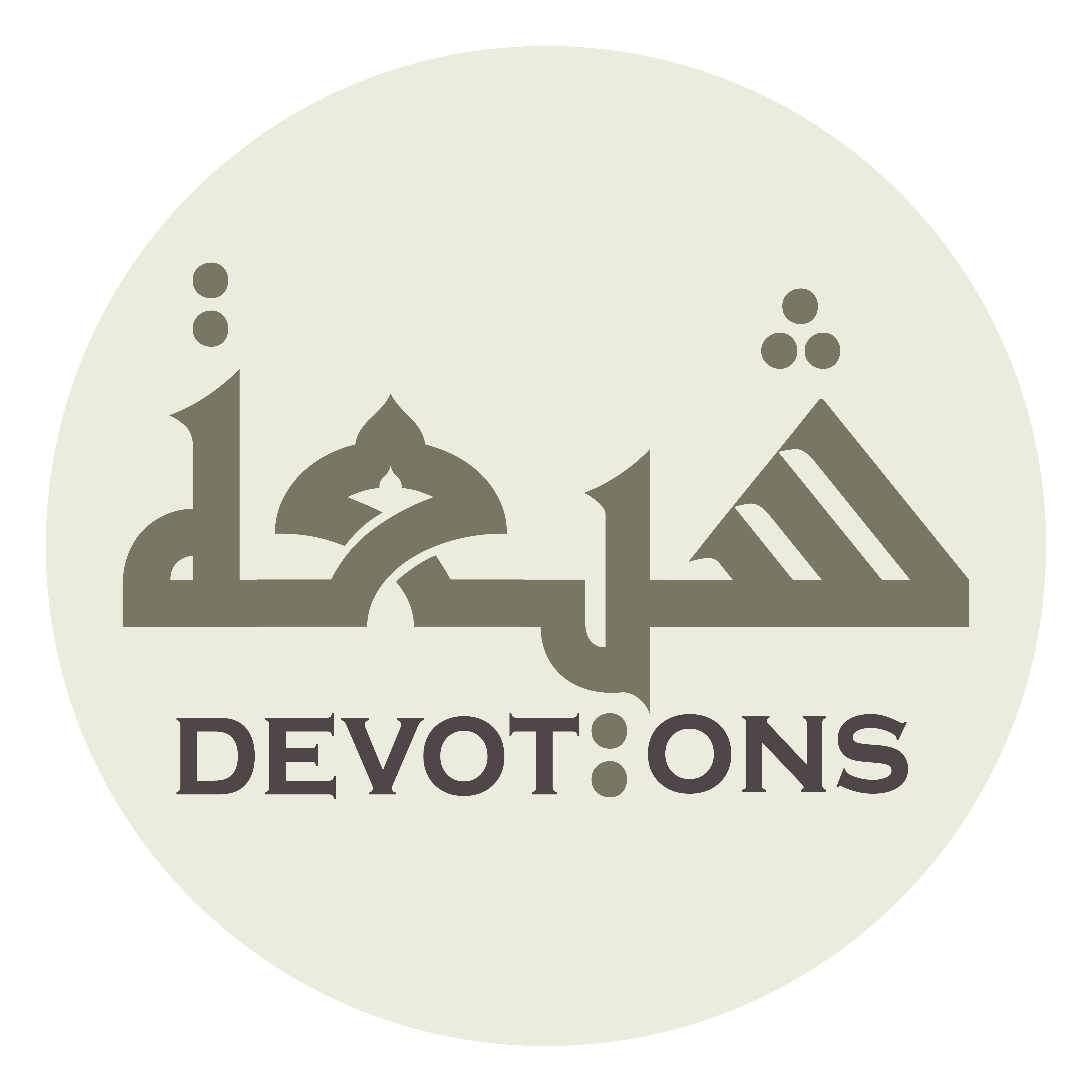 سُبْحَانَكَ يَا لَا إِلٰهَ إِلَّا اَنْتَ

subḥānaka yā lā ilāha illā ant

O Allah of the entire Creation,
Dua Jawshan Kabeer
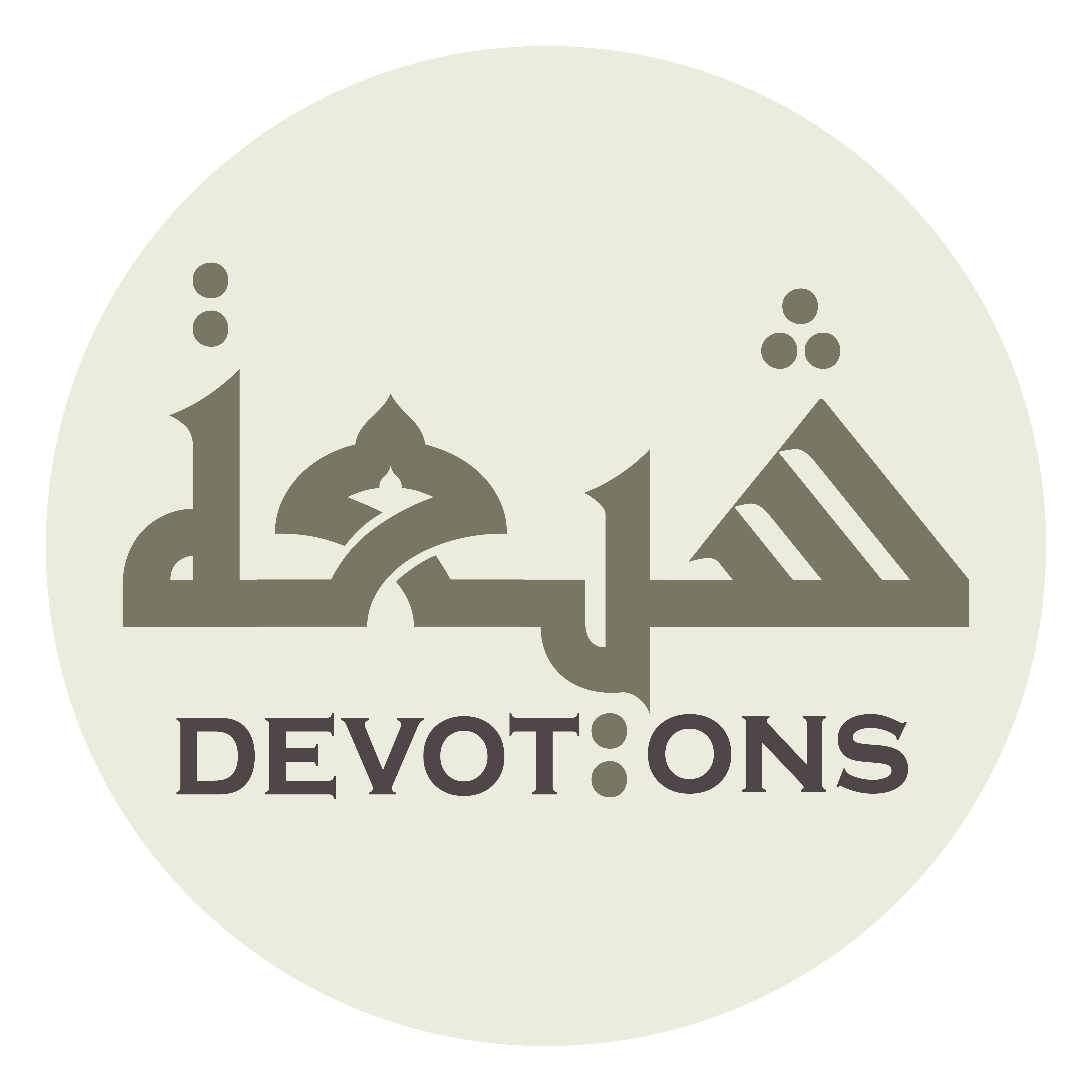 اَلغَوْثَ، اَلغَوْثَ

al ghawth, al ghawth

Praise be to You, there is no god but You,
Dua Jawshan Kabeer
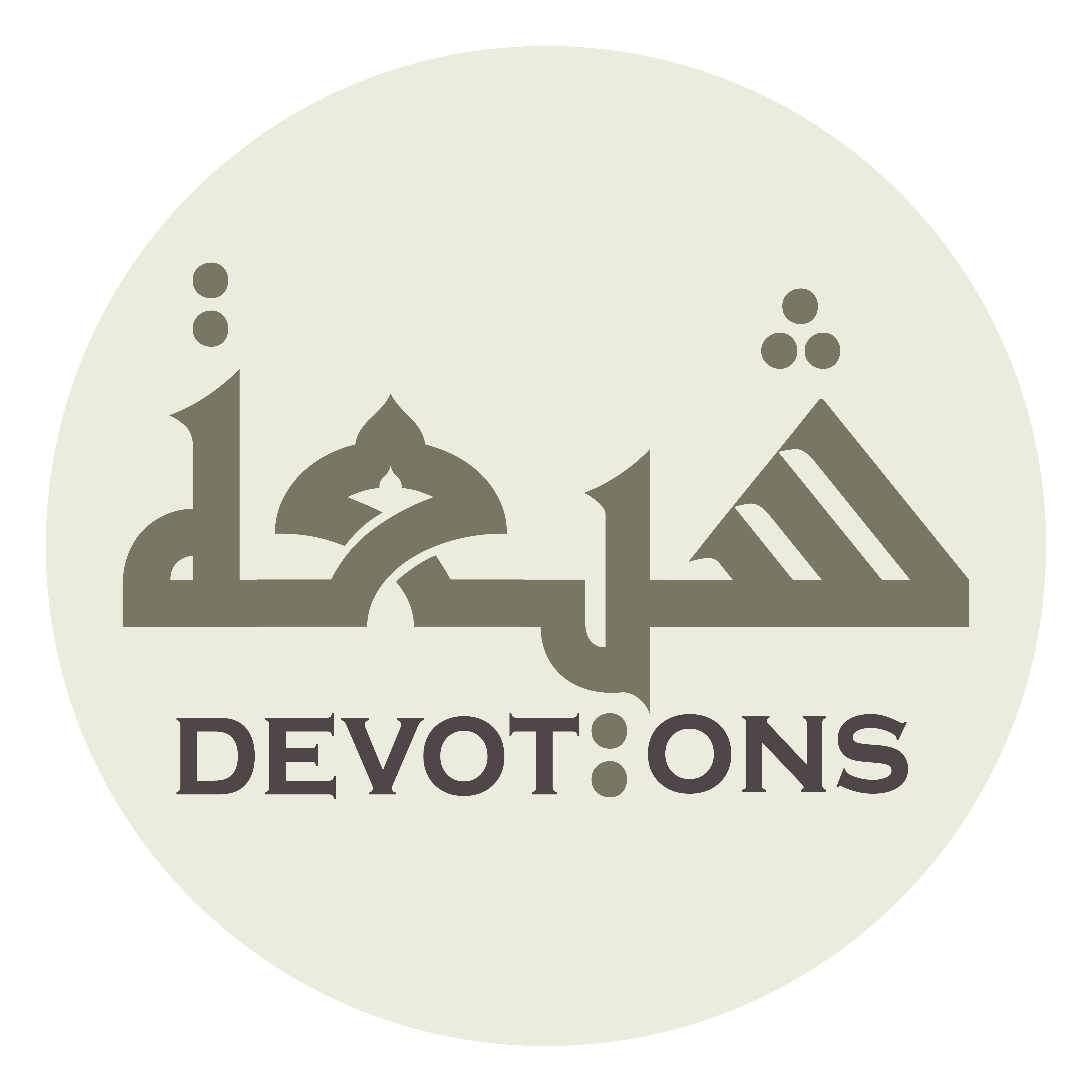 خَلِّصْنَا مِنَ النَّارِ يَا رَبِّ

khalliṣnā minan nāri yā rabb

[I beseech you for] relief, relief
Dua Jawshan Kabeer
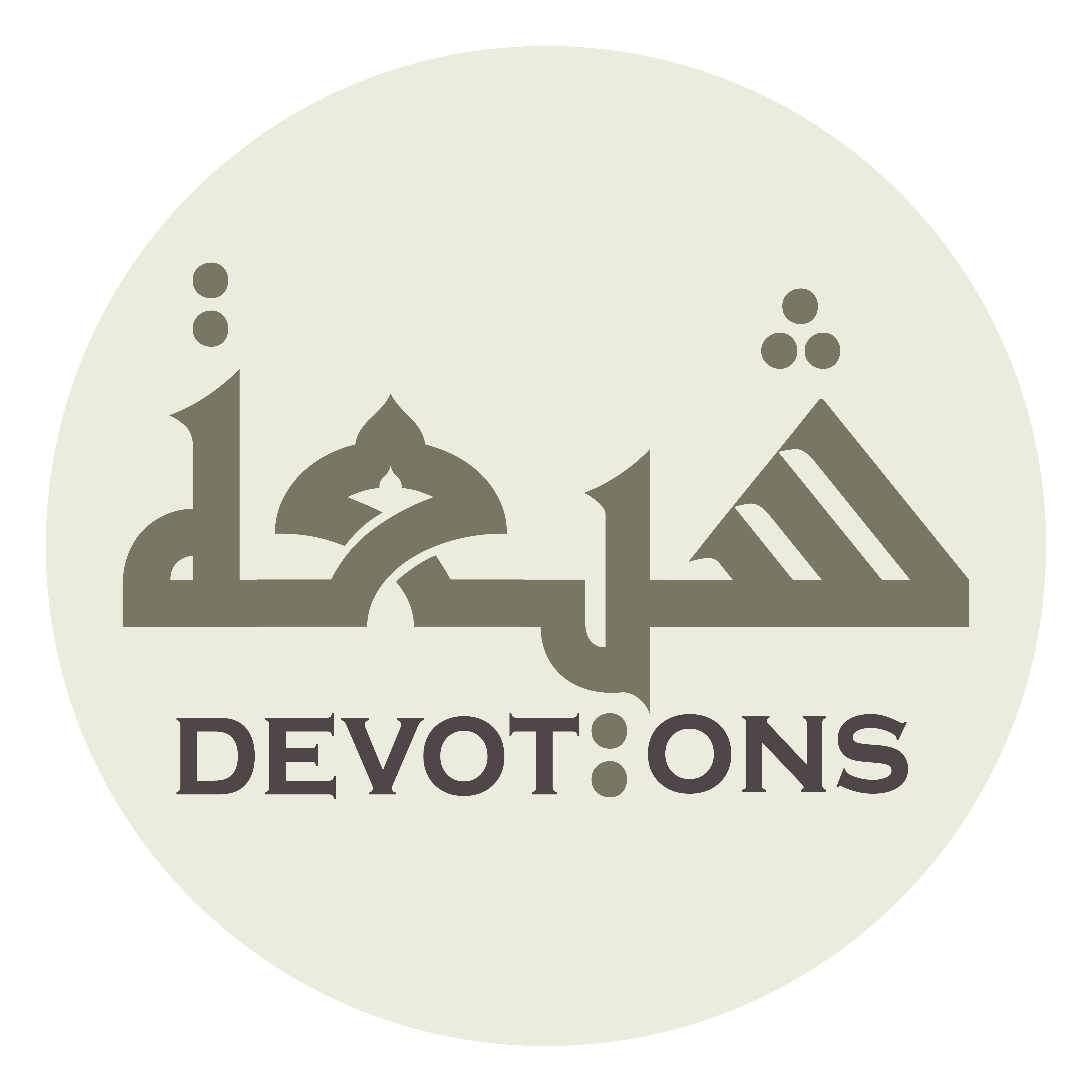 Protect us from the Fire, O Lord.
Dua Jawshan Kabeer
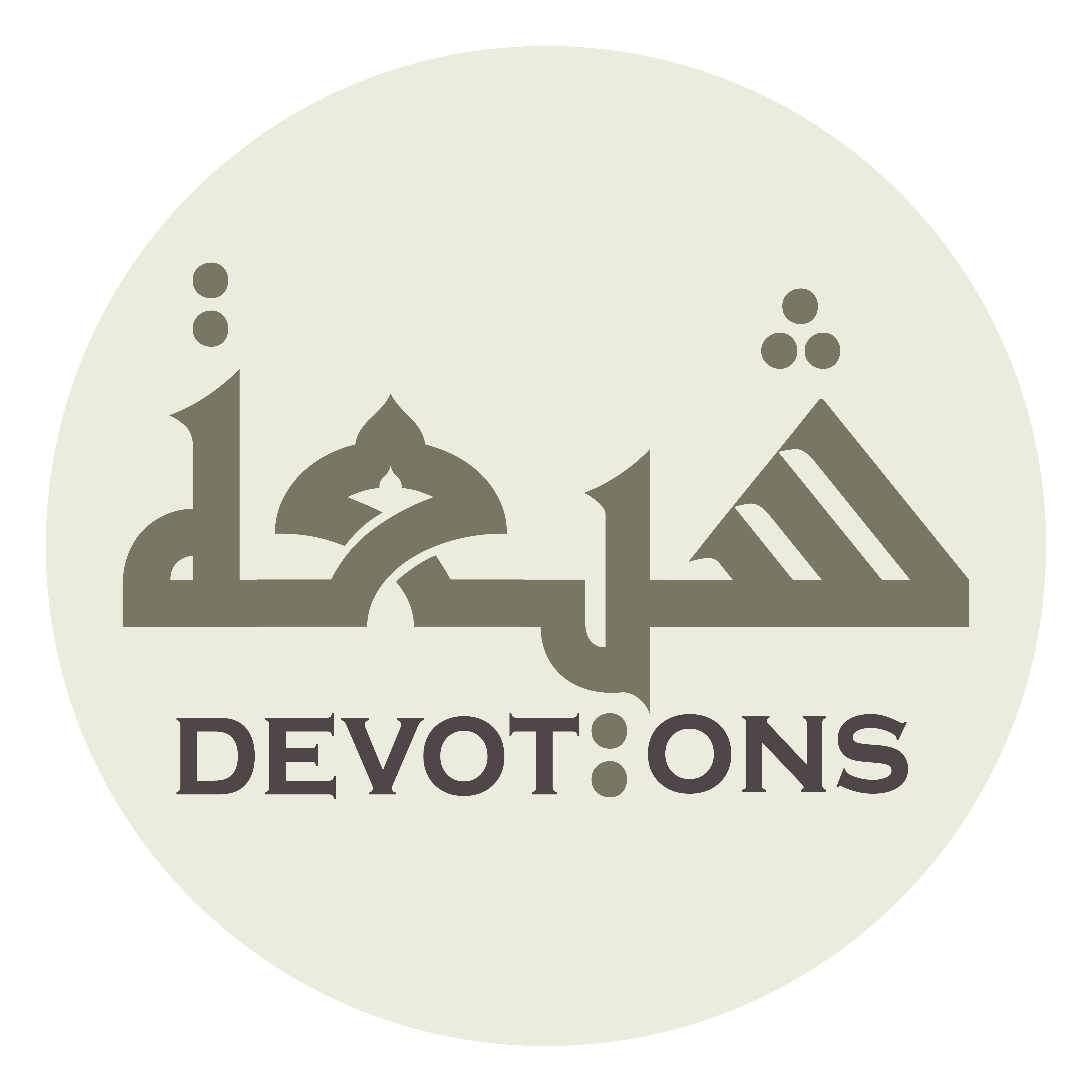 88\100
Dua Jawshan Kabeer
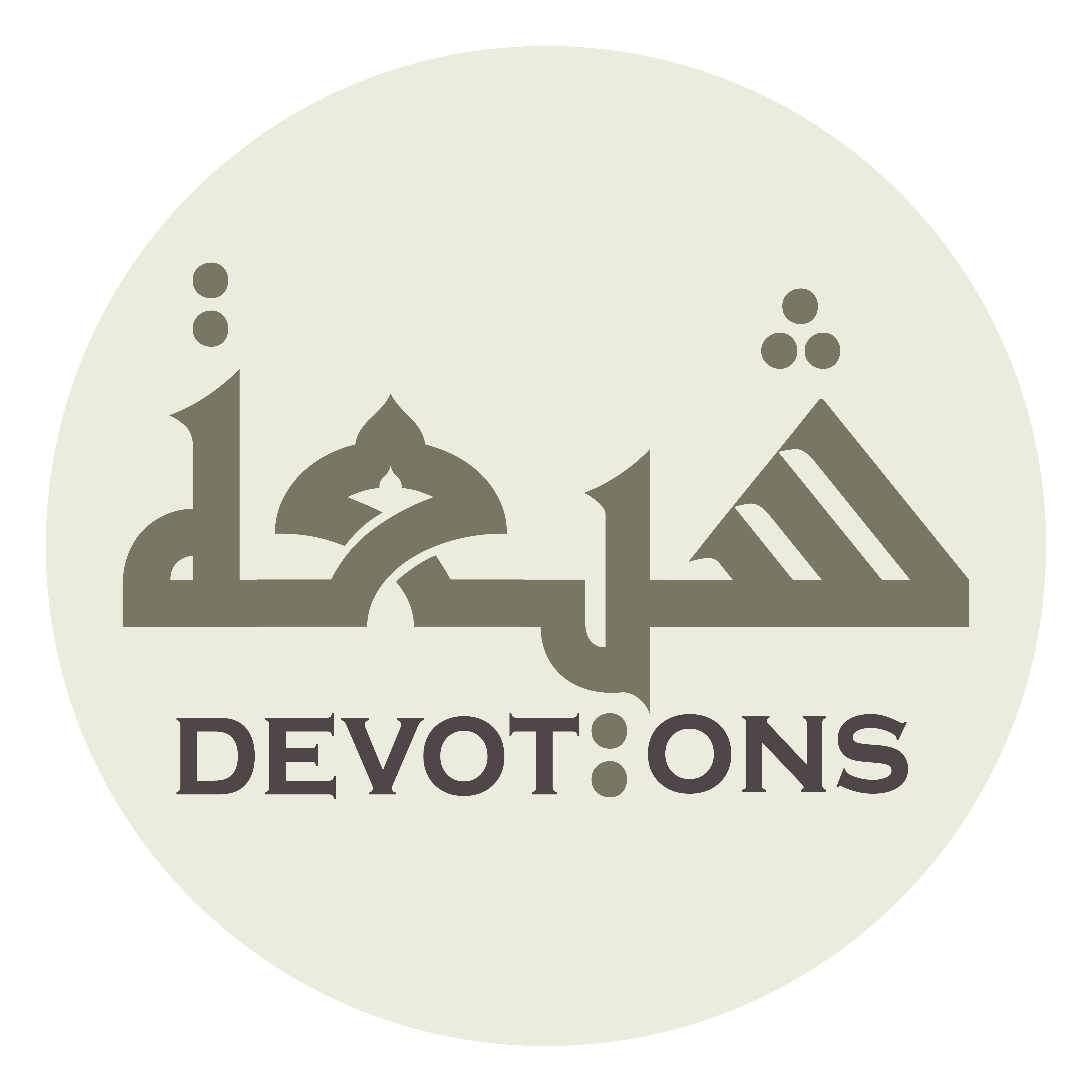 يَا مَنْ عَلَا فَقَهَرَ

yā man `alā faqahar

TO CURE PAIN IN FOREHEAD
Dua Jawshan Kabeer
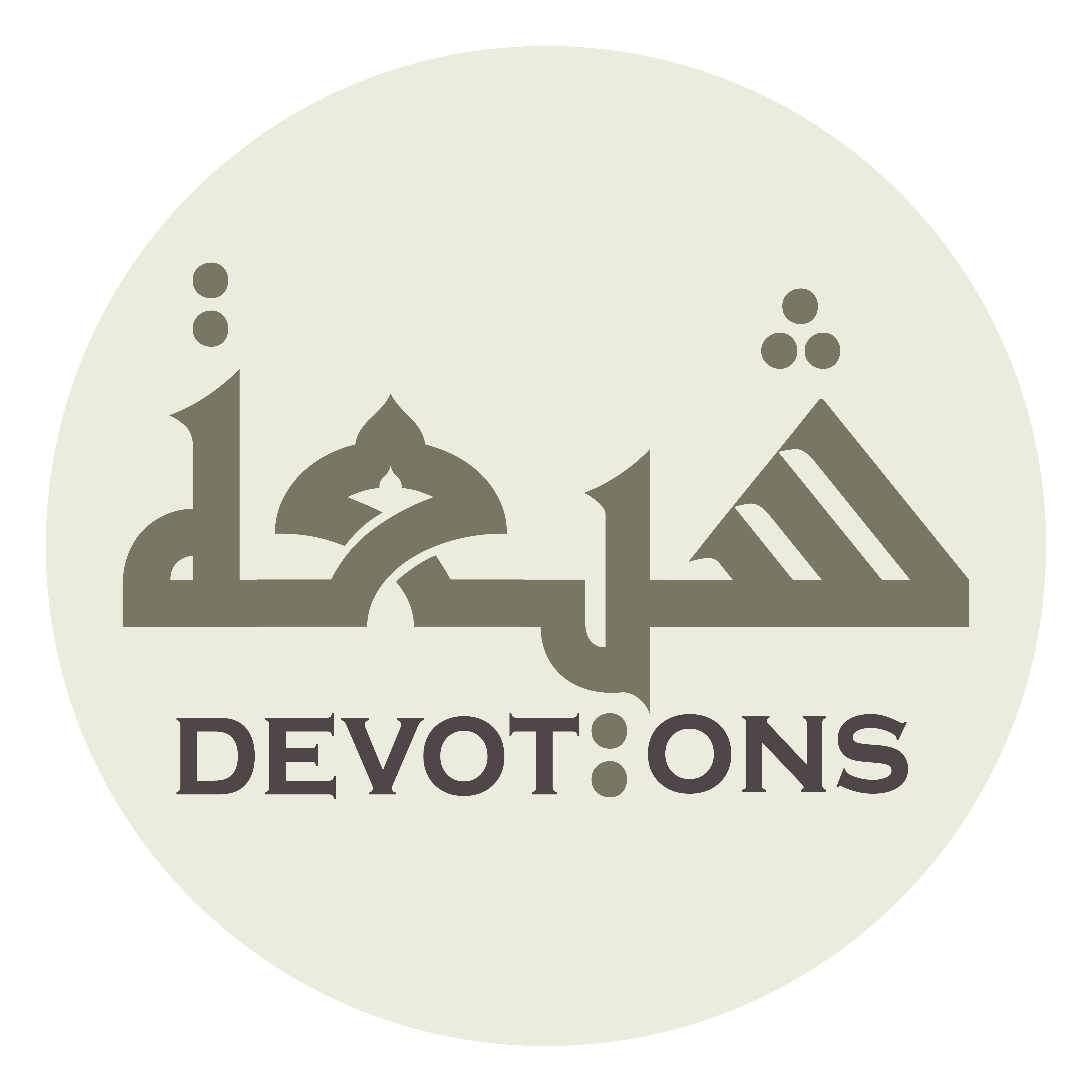 يَا مَنْ مَلَكَ فَقَدَرَ

yā man malaka faqadar

O He, Who is high and dominant,
Dua Jawshan Kabeer
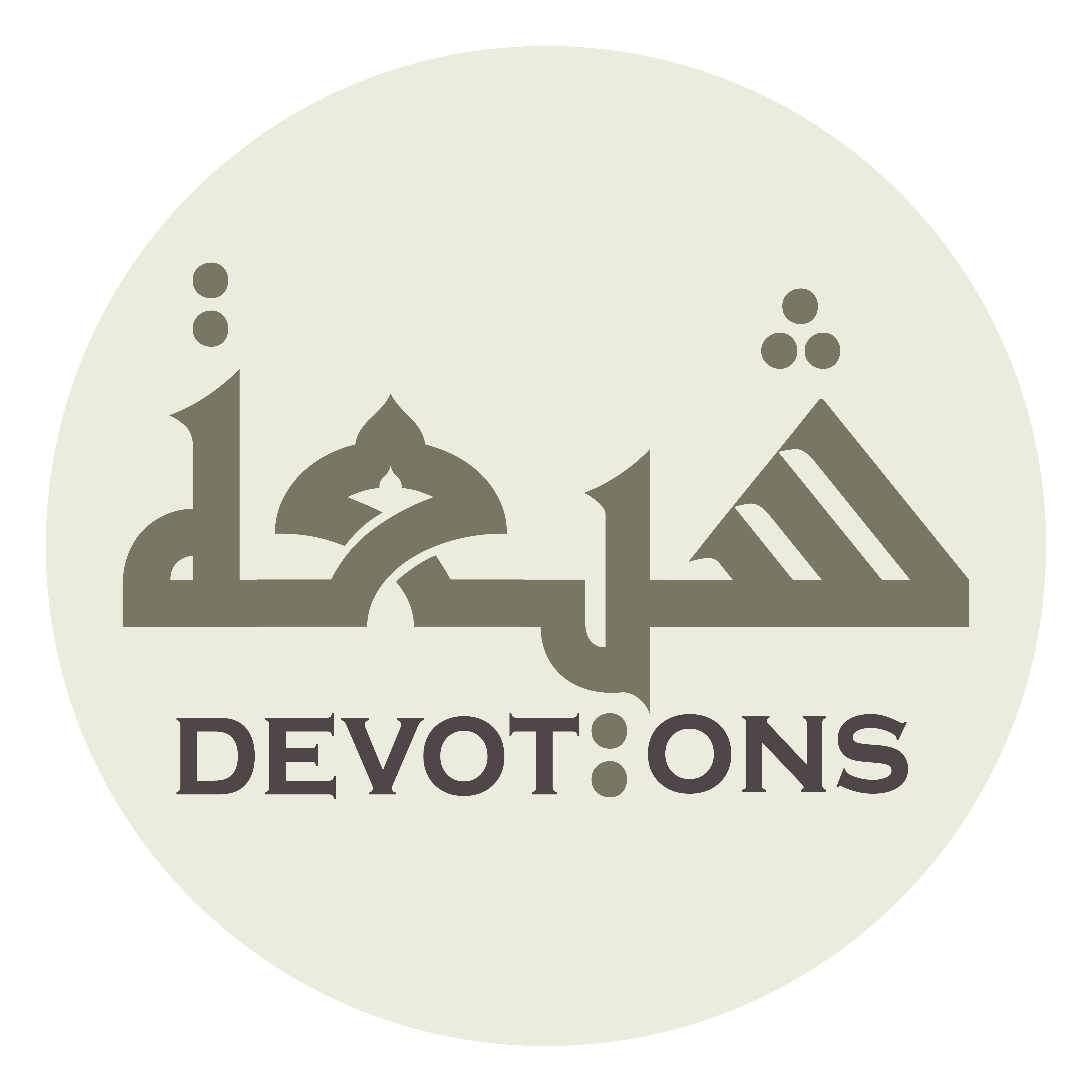 يَا مَنْ بَطَنَ فَخَبَرَ

yā man baṭana fakhabar

O He, Who is masterful and powerful,
Dua Jawshan Kabeer
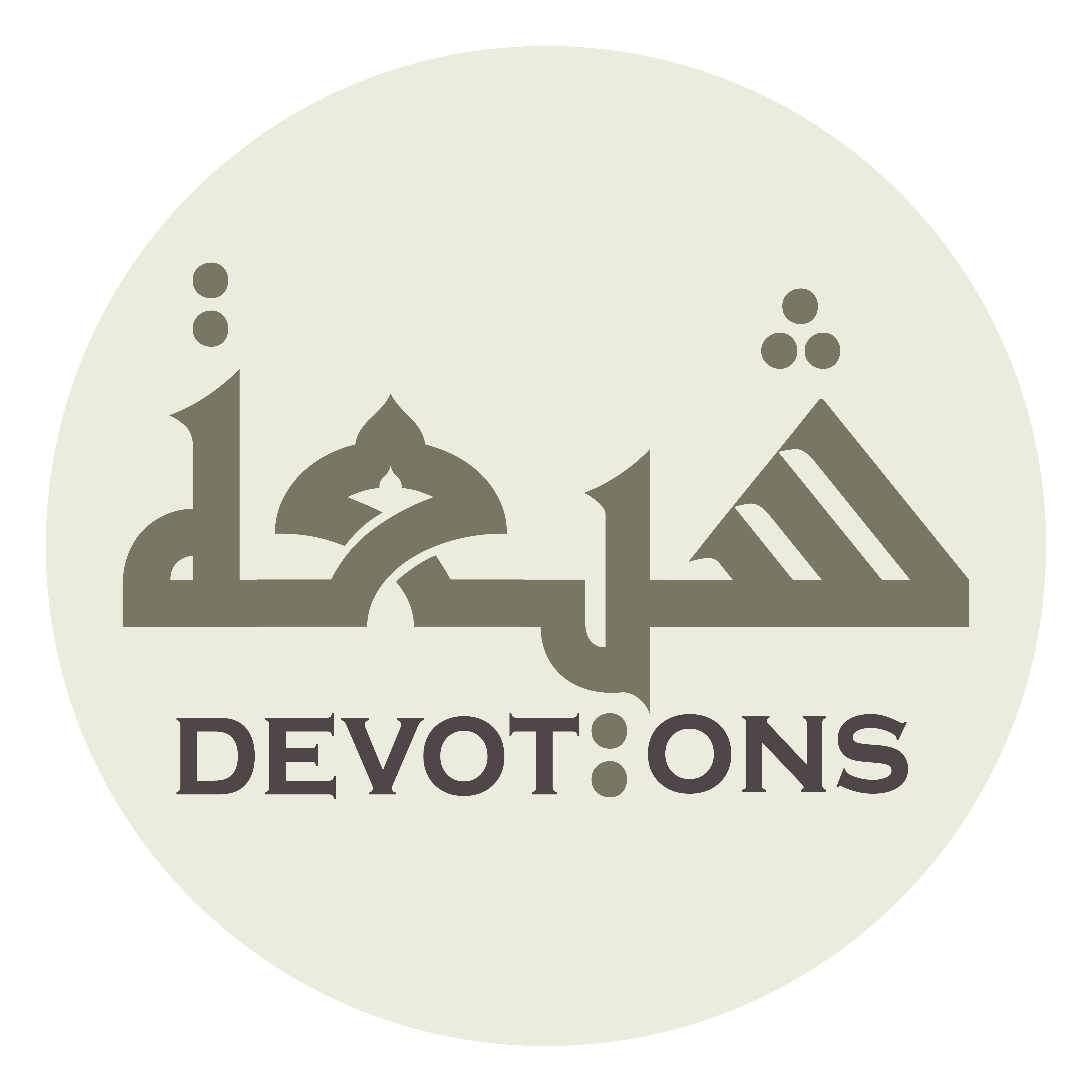 يَا مَنْ عُبِدَ فَشَكَرَ

yā man `ubida fashakar

O He, Who is hidden and aware,
Dua Jawshan Kabeer
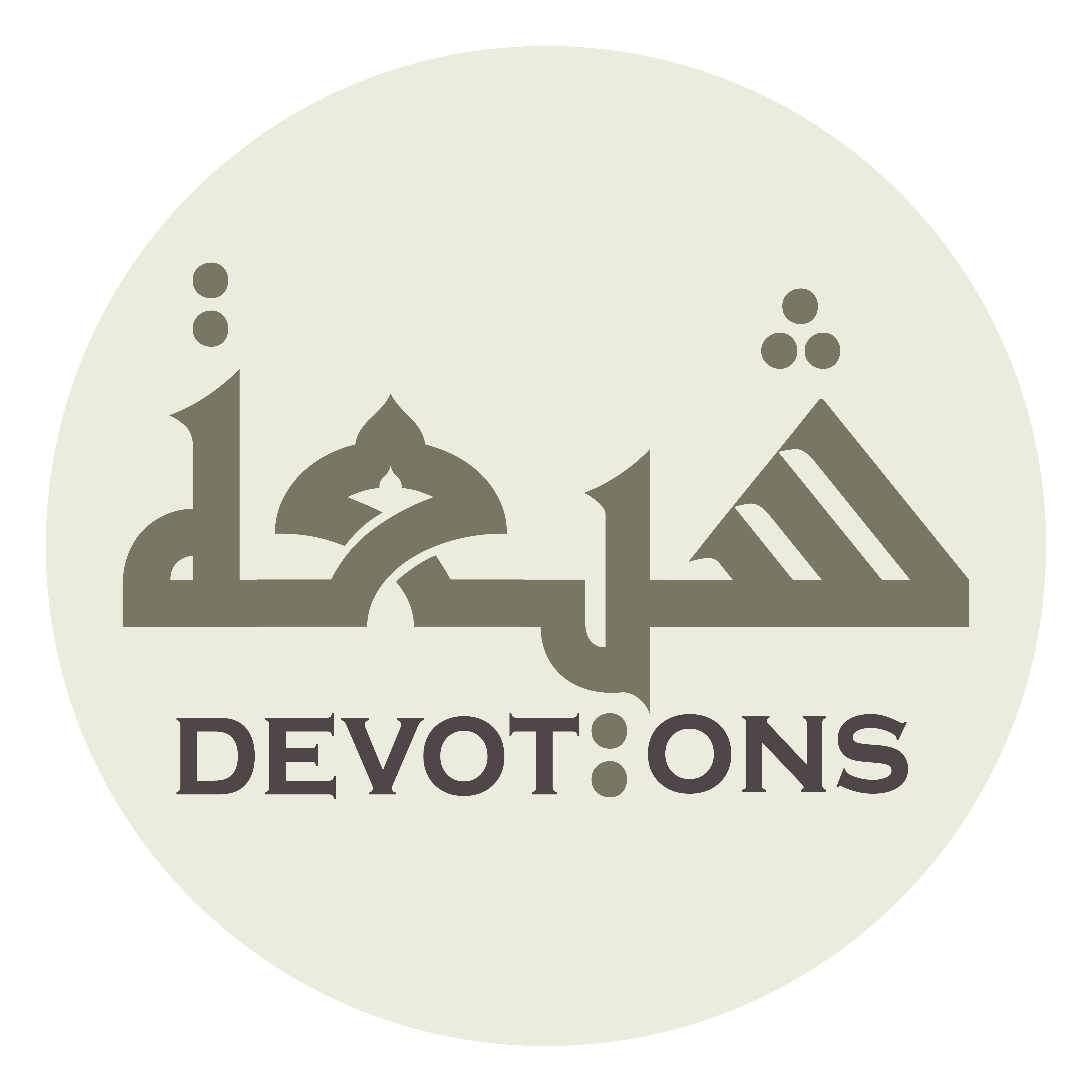 يَا مَنْ عُصِيَ فَغَفَرَ

yā man `uṣiya faghafar

O He, Who is worshipped and who appreciates,
Dua Jawshan Kabeer
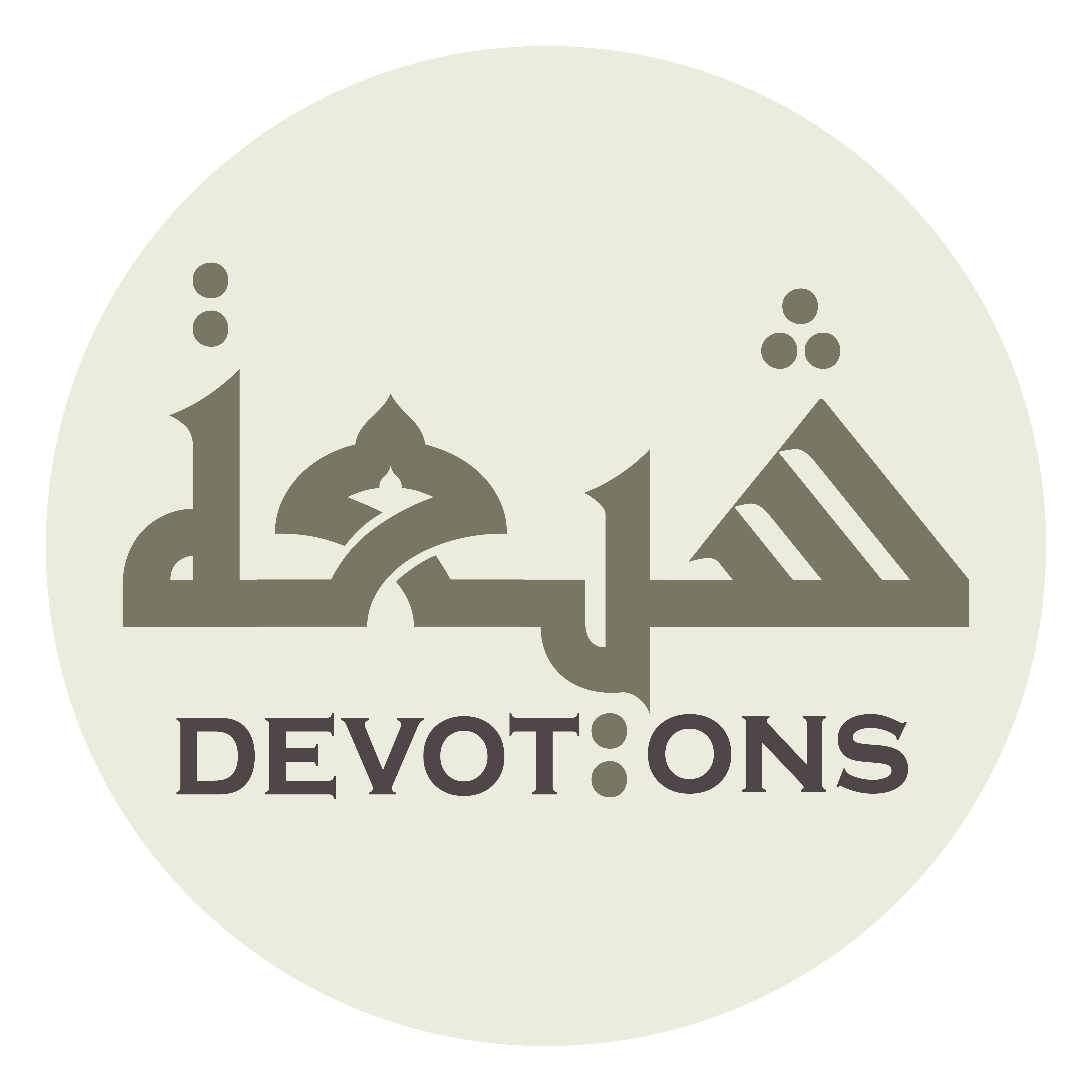 يَا مَنْ لَاتَحْوِيهِ الْفِكَرُ

yā man lātaḥwīhil fikar

O He, Who is disobeyed and yet forgives,
Dua Jawshan Kabeer
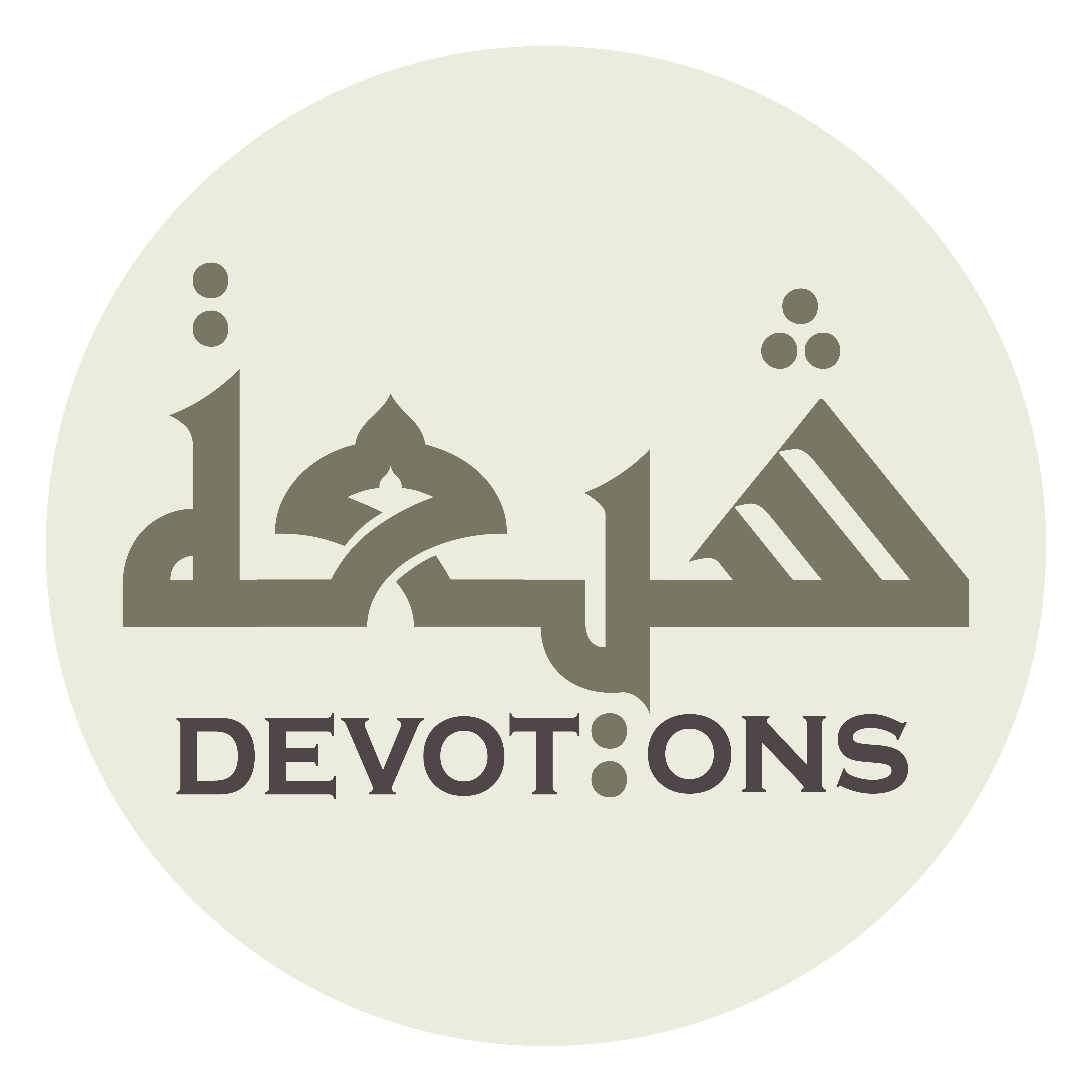 يَا مَنْ لَايُدْرِكُهُ بَصَرٌ

yā man lāyudrikuhu baṣar

O He, Whom thought cannot encompass,
Dua Jawshan Kabeer
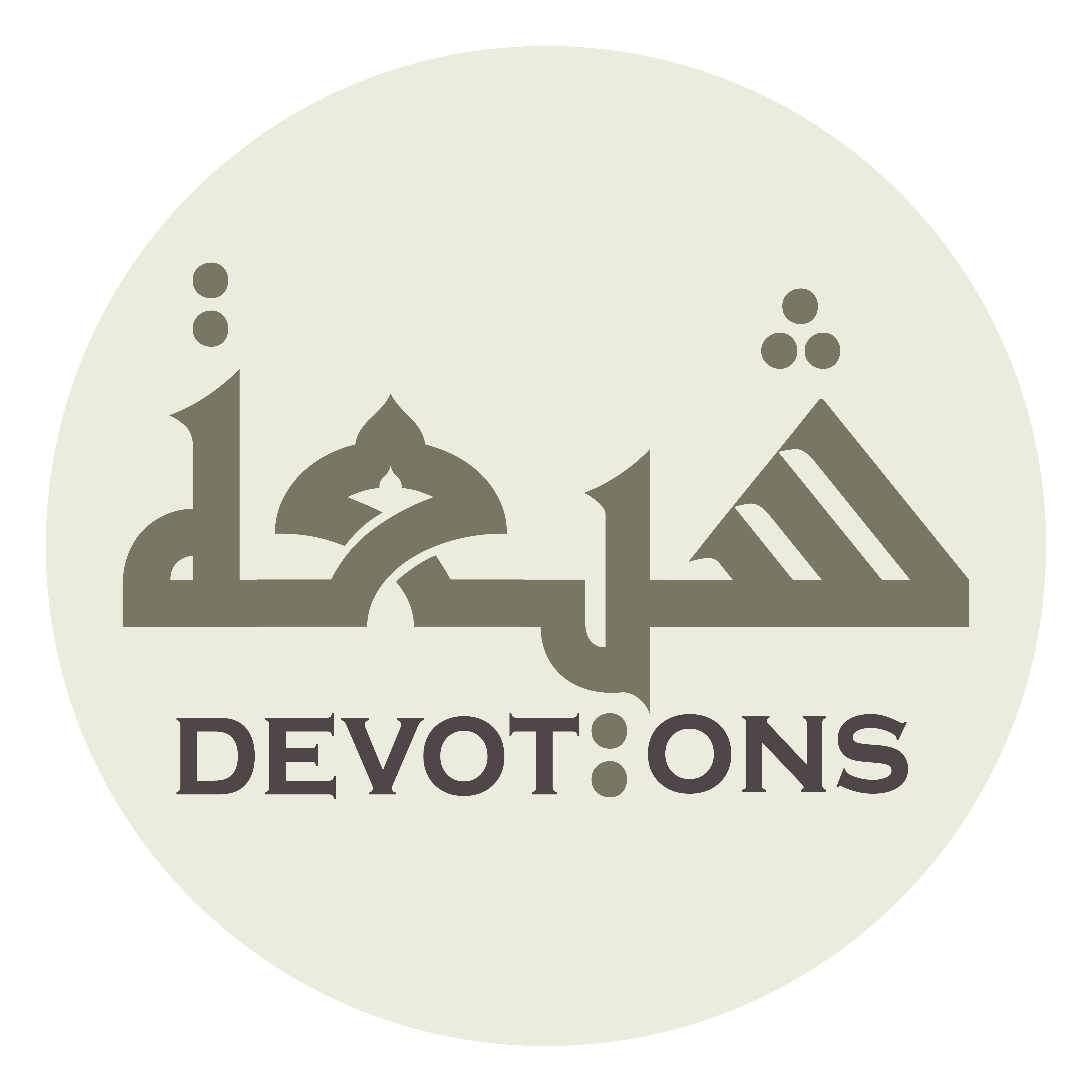 يَا مَنْ لَايَخْفىٰ عَلَيْهِ أَثَرٌ

yā man lāyakhfā `alayhi athar

O He, Whom eyes cannot see,
Dua Jawshan Kabeer
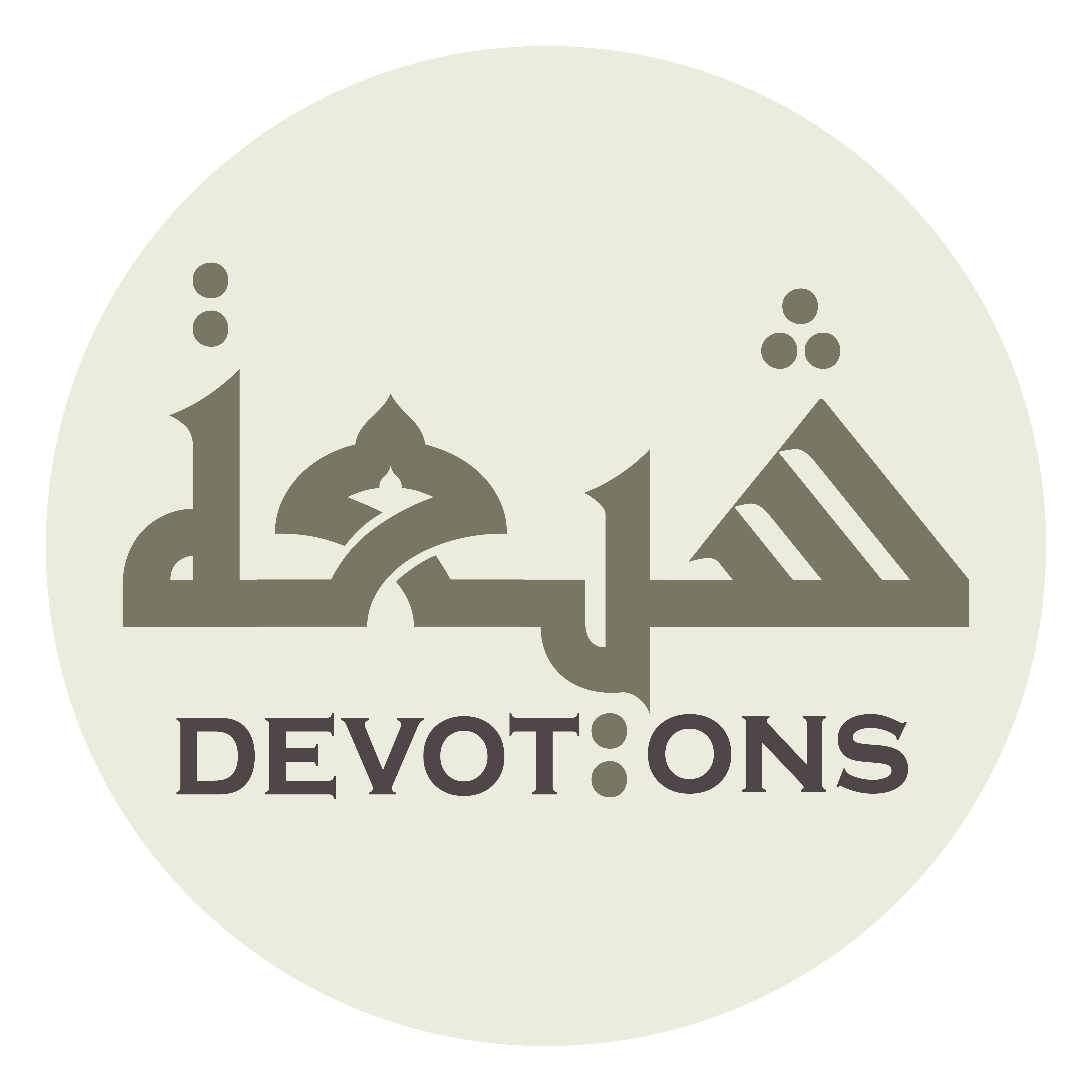 يَا رَازِقَ الْبَشَرِ

yā rāziqal bashar

O He, from Whom nothing is concealed,
Dua Jawshan Kabeer
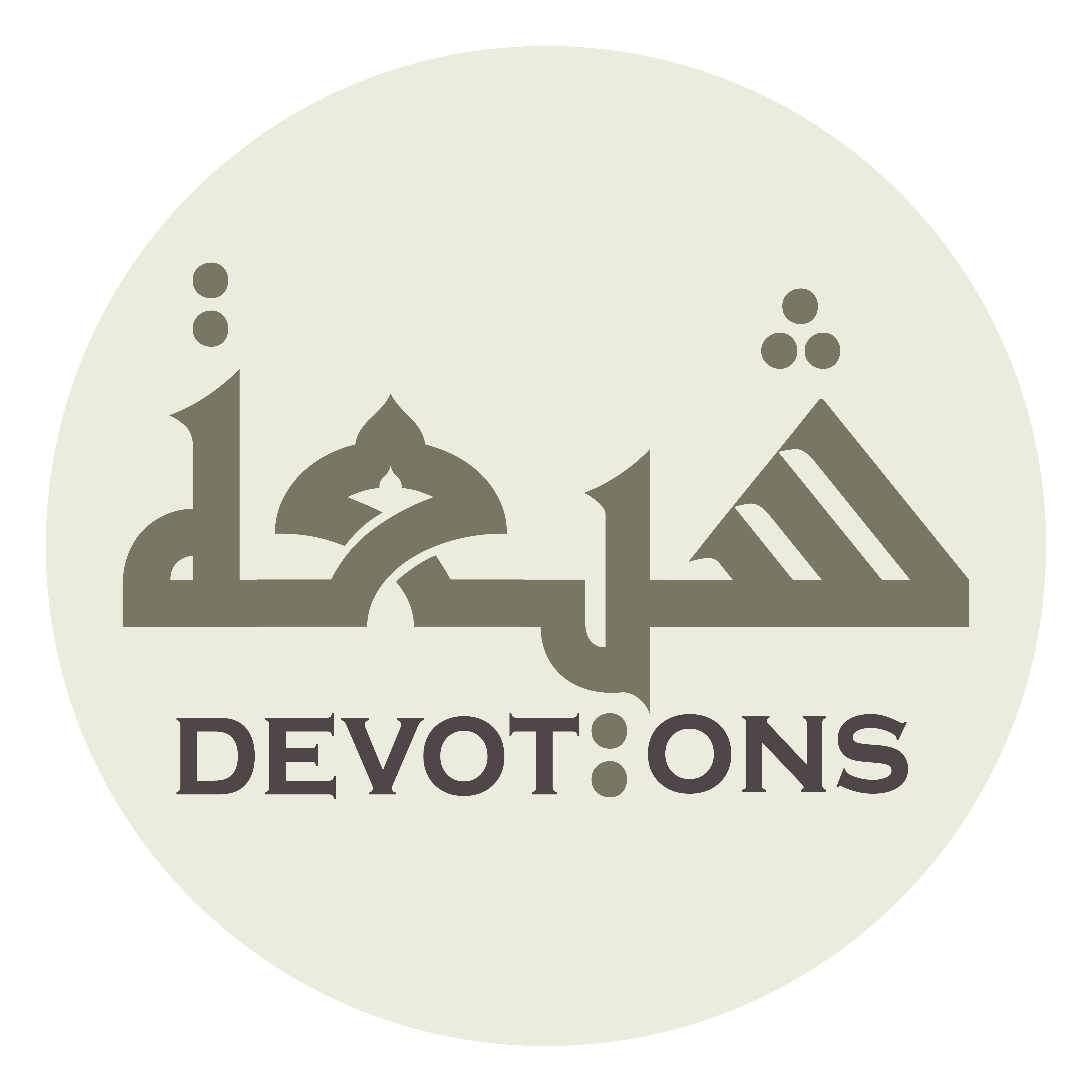 يَا مُقَدِّرَ كُلِّ قَدَرٍ

yā muqaddira kulli qadar

O Provider of Sustenance to mankind,
Dua Jawshan Kabeer
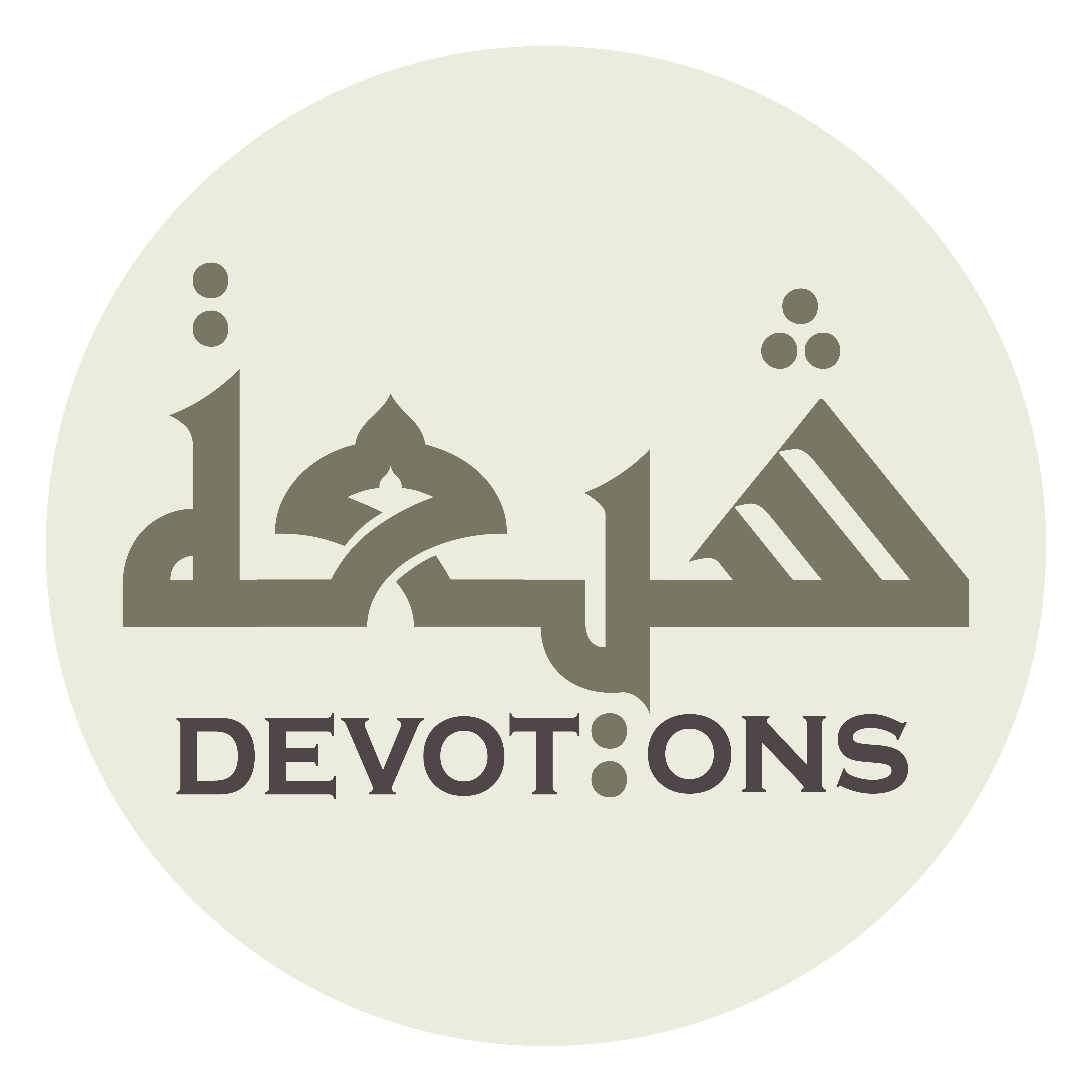 سُبْحَانَكَ يَا لَا إِلٰهَ إِلَّا اَنْتَ

subḥānaka yā lā ilāha illā ant

O He, Who ordained all destinies.
Dua Jawshan Kabeer
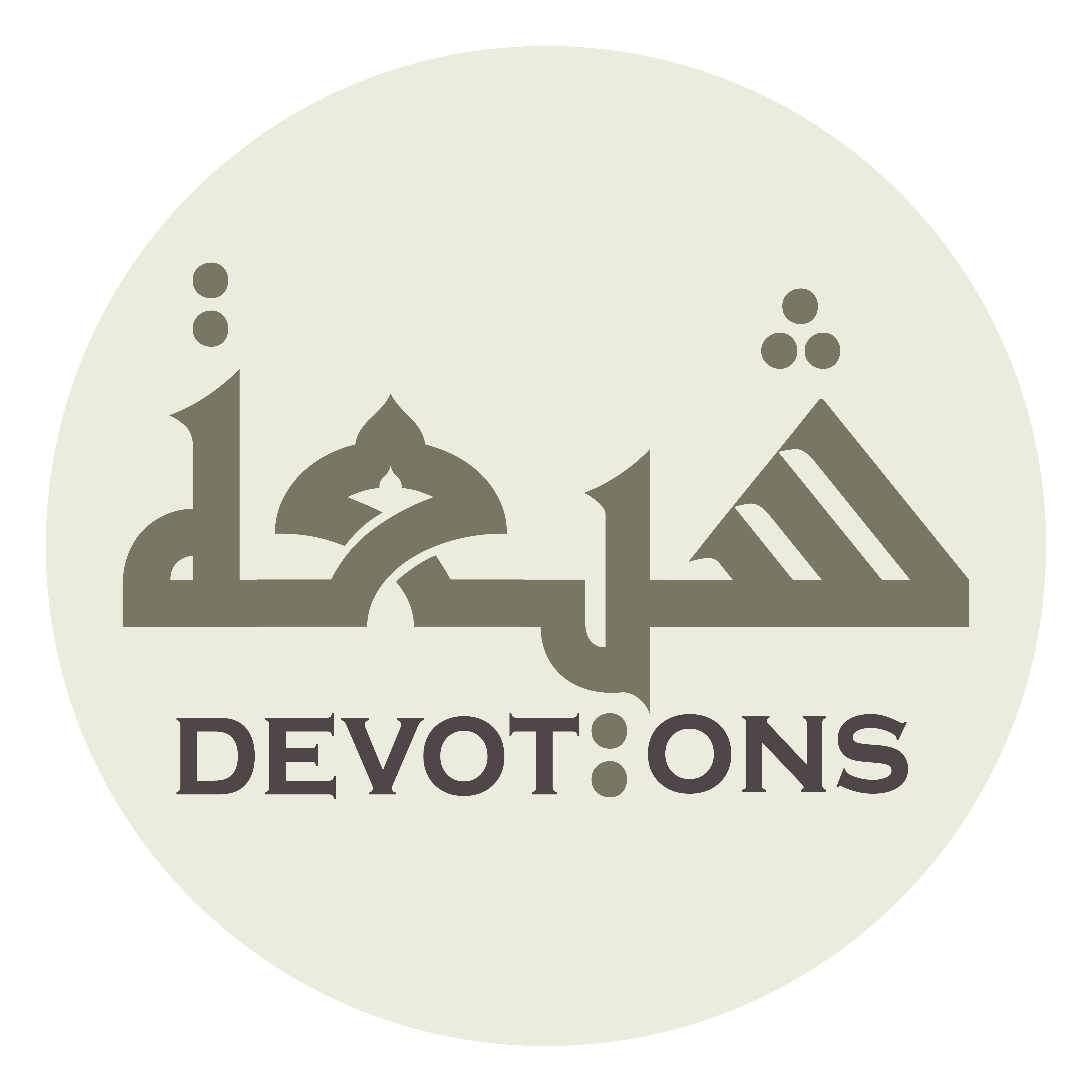 اَلغَوْثَ، اَلغَوْثَ

al ghawth, al ghawth

Praise be to You, there is no god but You,
Dua Jawshan Kabeer
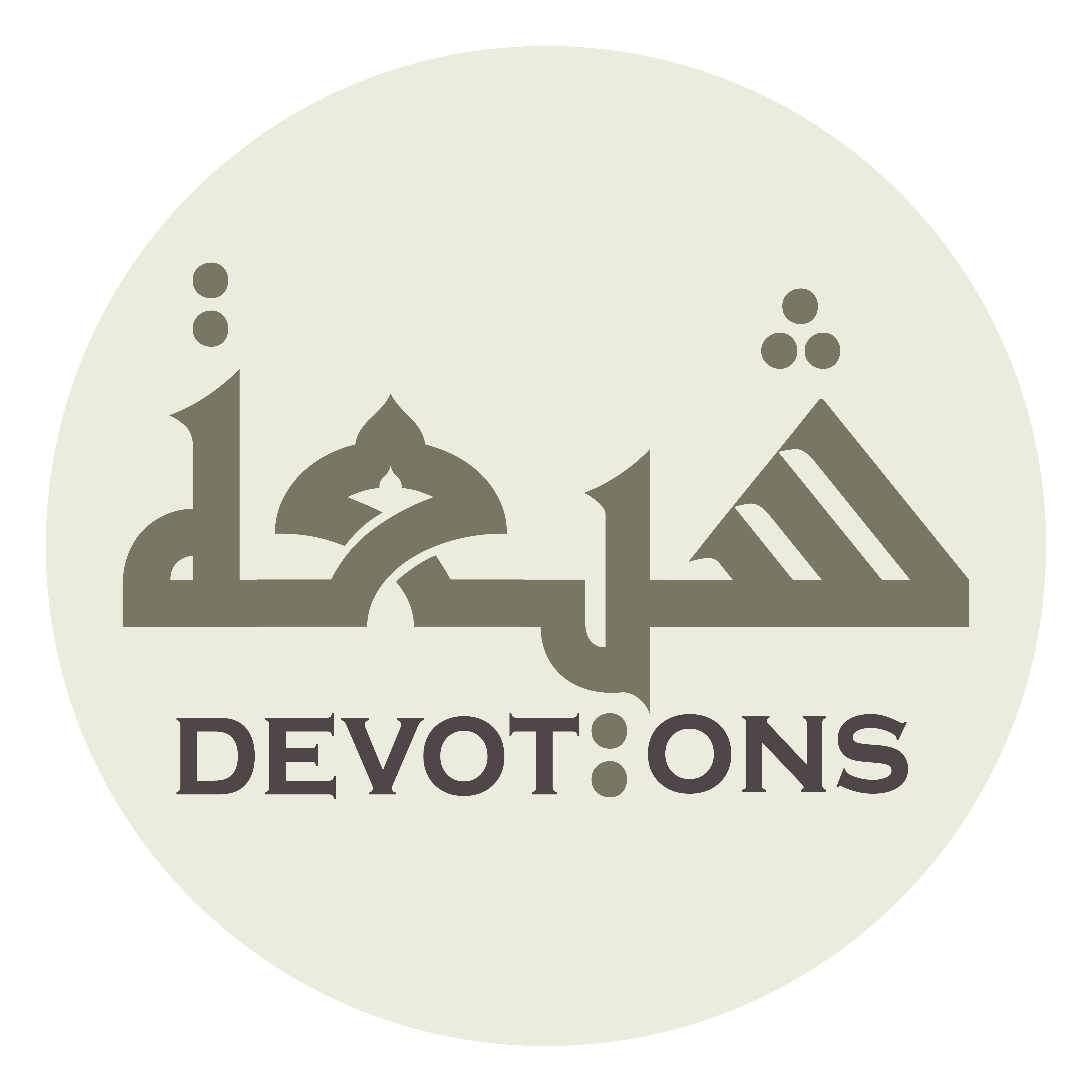 خَلِّصْنَا مِنَ النَّارِ يَا رَبِّ

khalliṣnā minan nāri yā rabb

[I beseech you for] relief, relief
Dua Jawshan Kabeer
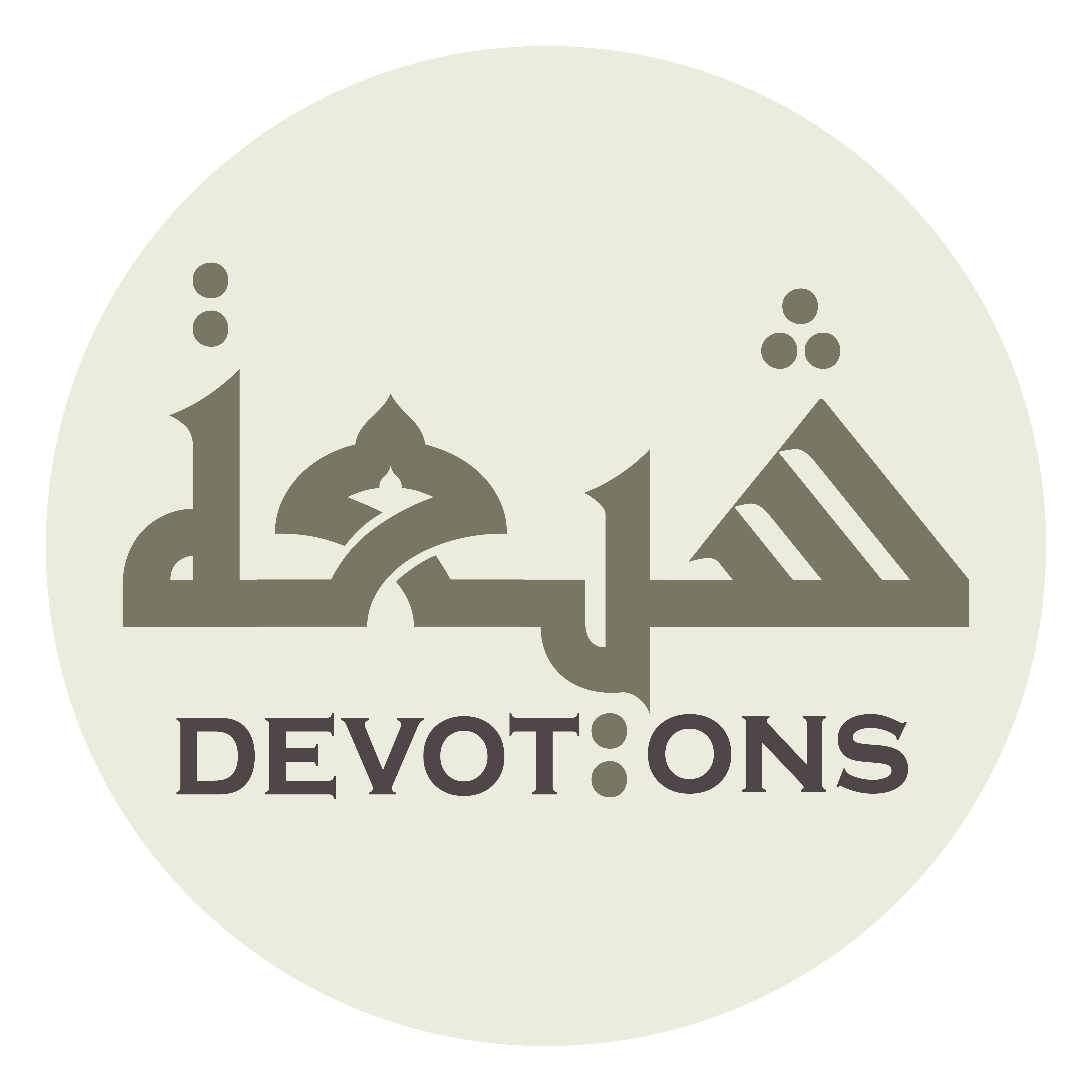 Protect us from the Fire, O Lord.
Dua Jawshan Kabeer
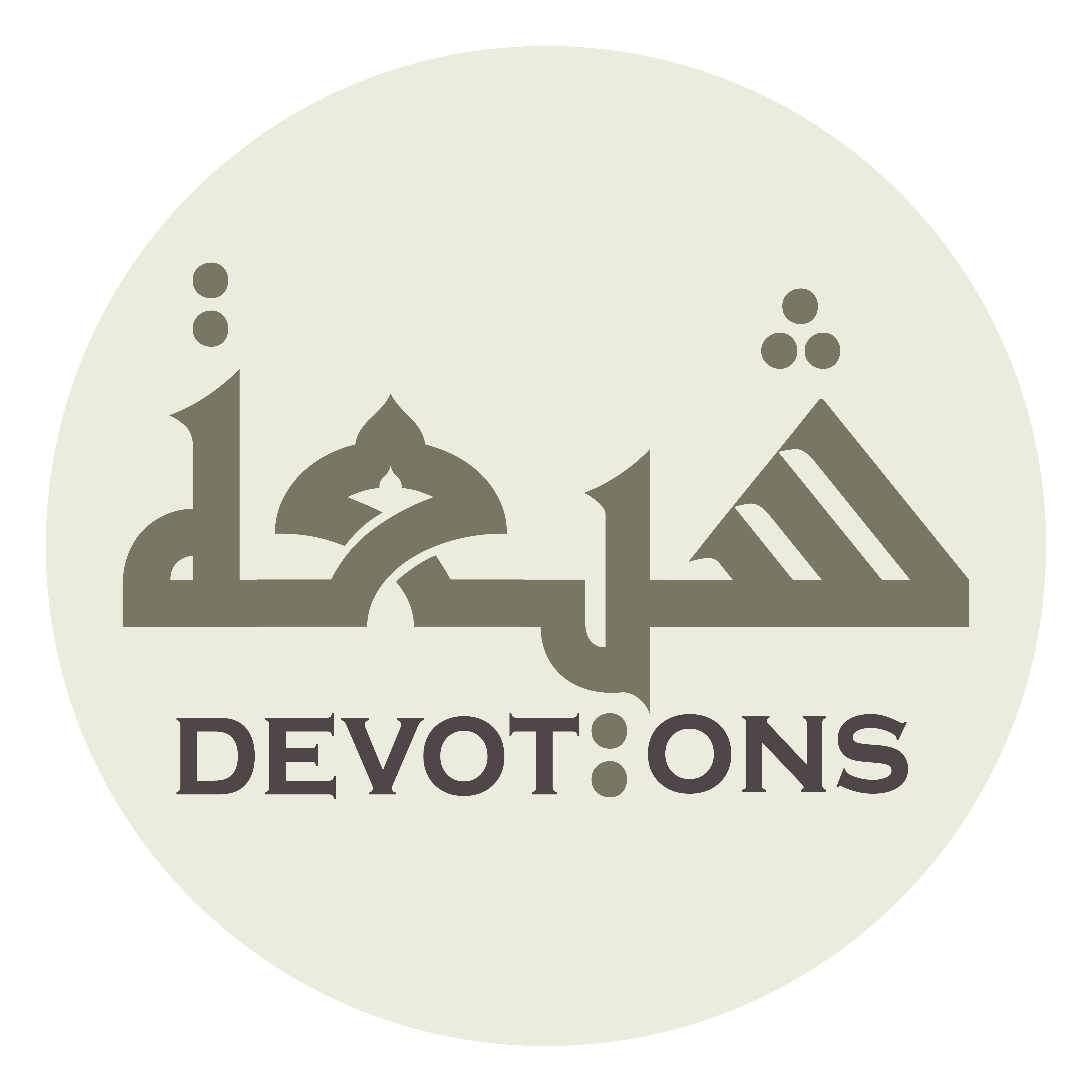 89\100
Dua Jawshan Kabeer
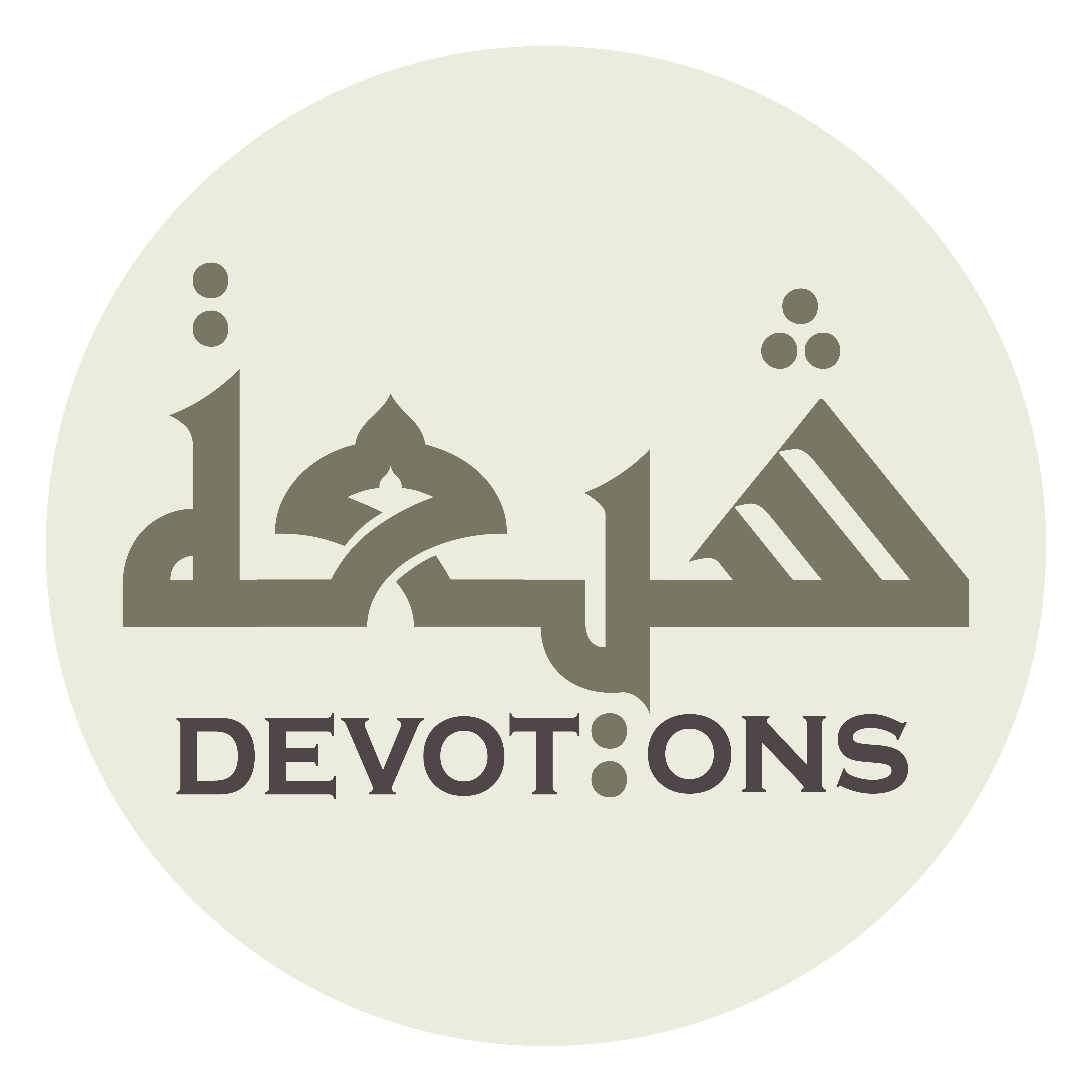 اَللّٰهُمَّ إِنِّي أَسْأَلُكَ بِاسْمِكَ

allāhumma innī as-aluka bismik

TO CURE NON-STOP URINATION
Dua Jawshan Kabeer
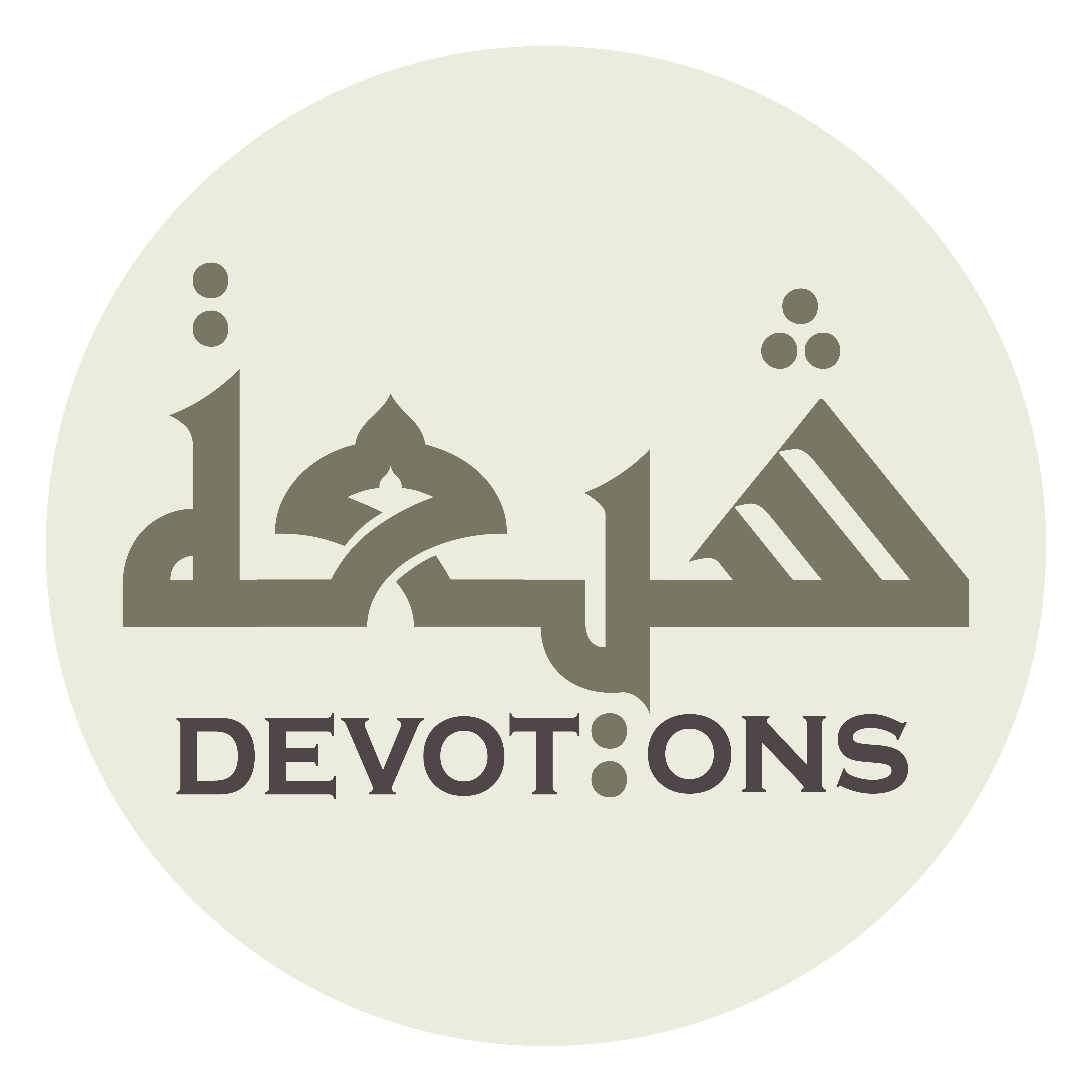 يَا حَافِظُ يَا بَارِئُ

yā ḥāfiẓu yā bāri

O Allah, verily I beseech You in Your name:
Dua Jawshan Kabeer
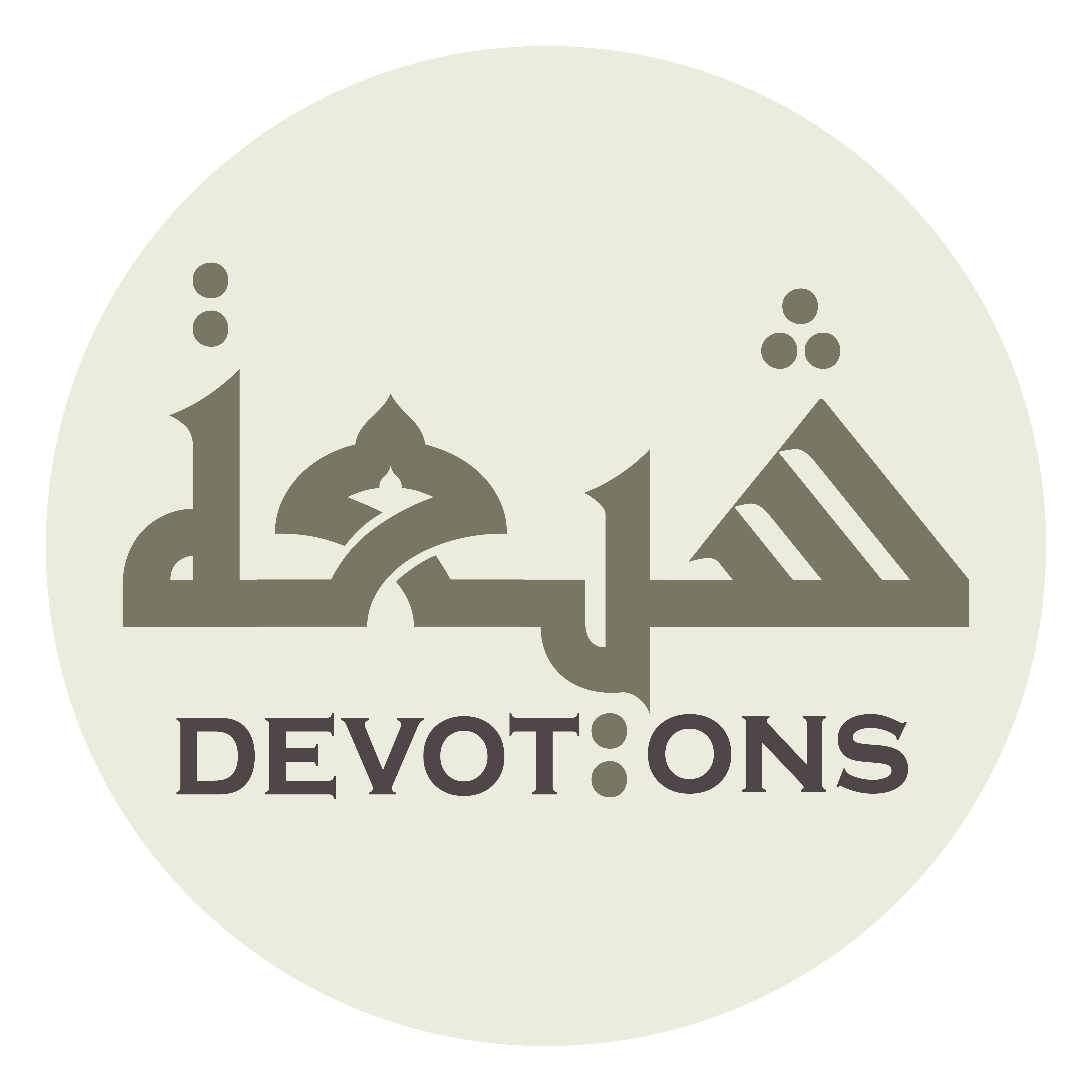 يَا ذَارِئُ يَا بَاذِخُ

yā dhāri-u yā bādhikh

O Protector, O Maker,
Dua Jawshan Kabeer
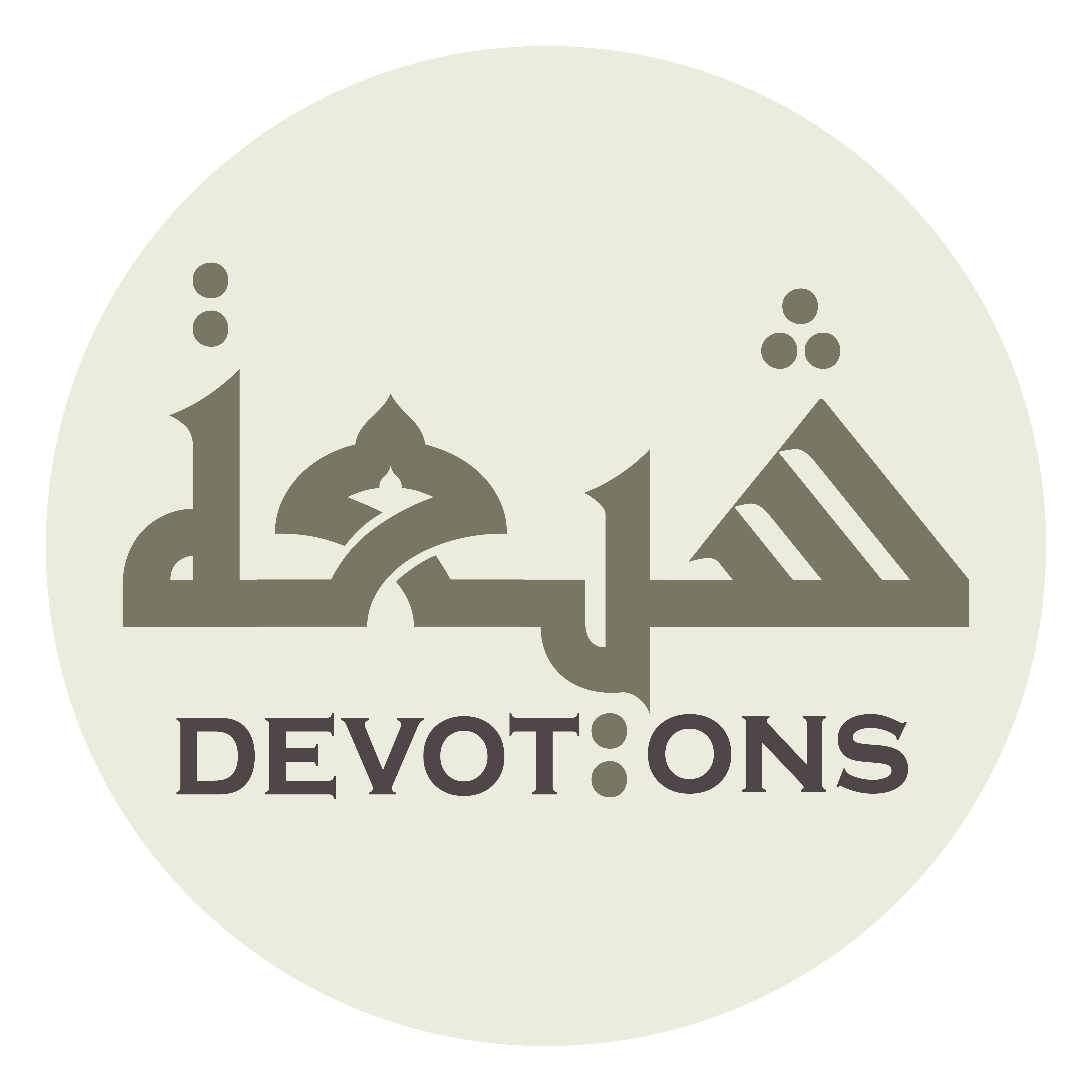 يَا فَارِجُ يَا فَاتِحُ

yā fāriju yā fātiḥ

O Creator, O All-generous,
Dua Jawshan Kabeer
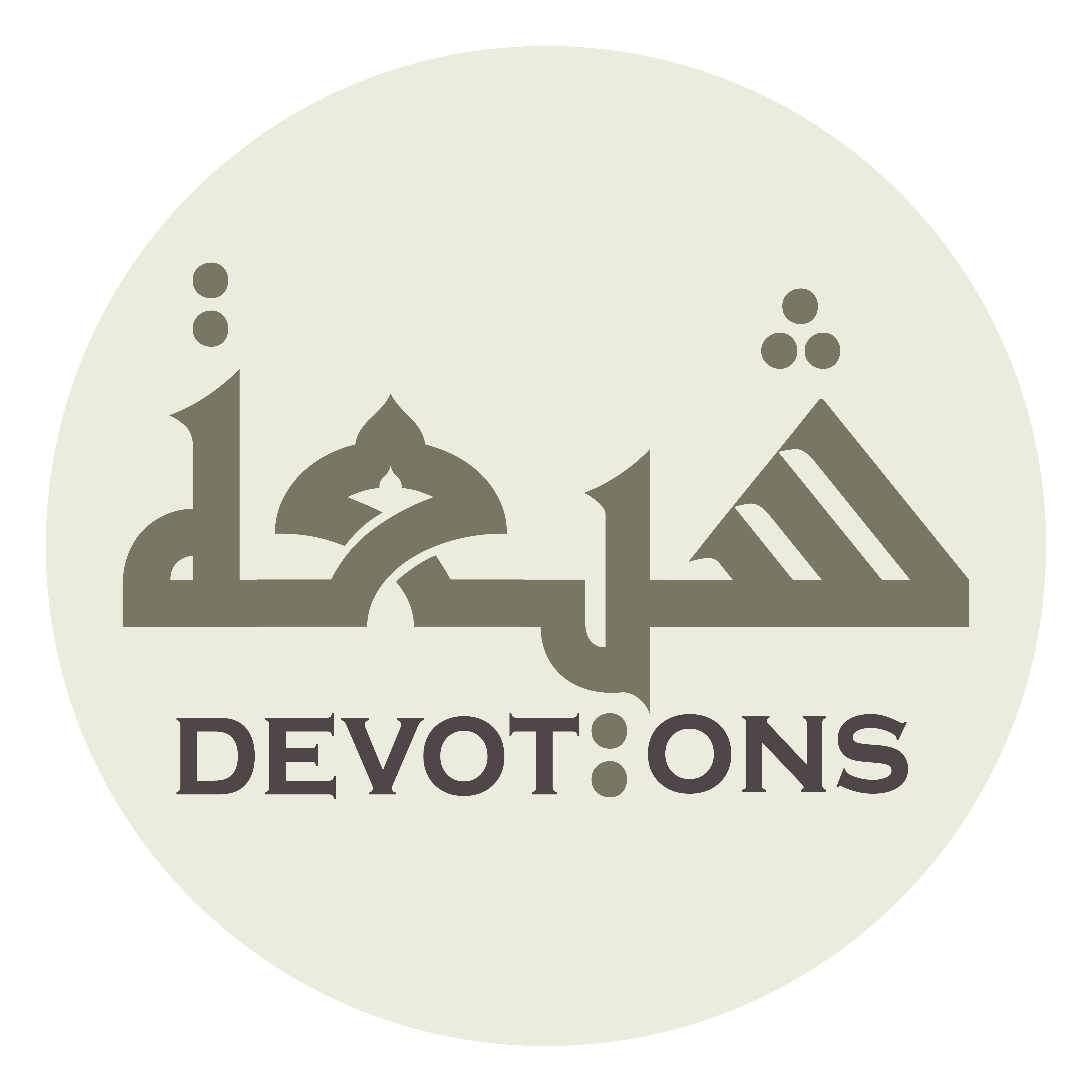 يَا كَاشِفُ يَا ضَامِنُ

yā kāshifu yā ḍāmin

O Revealer, O Victorious,
Dua Jawshan Kabeer
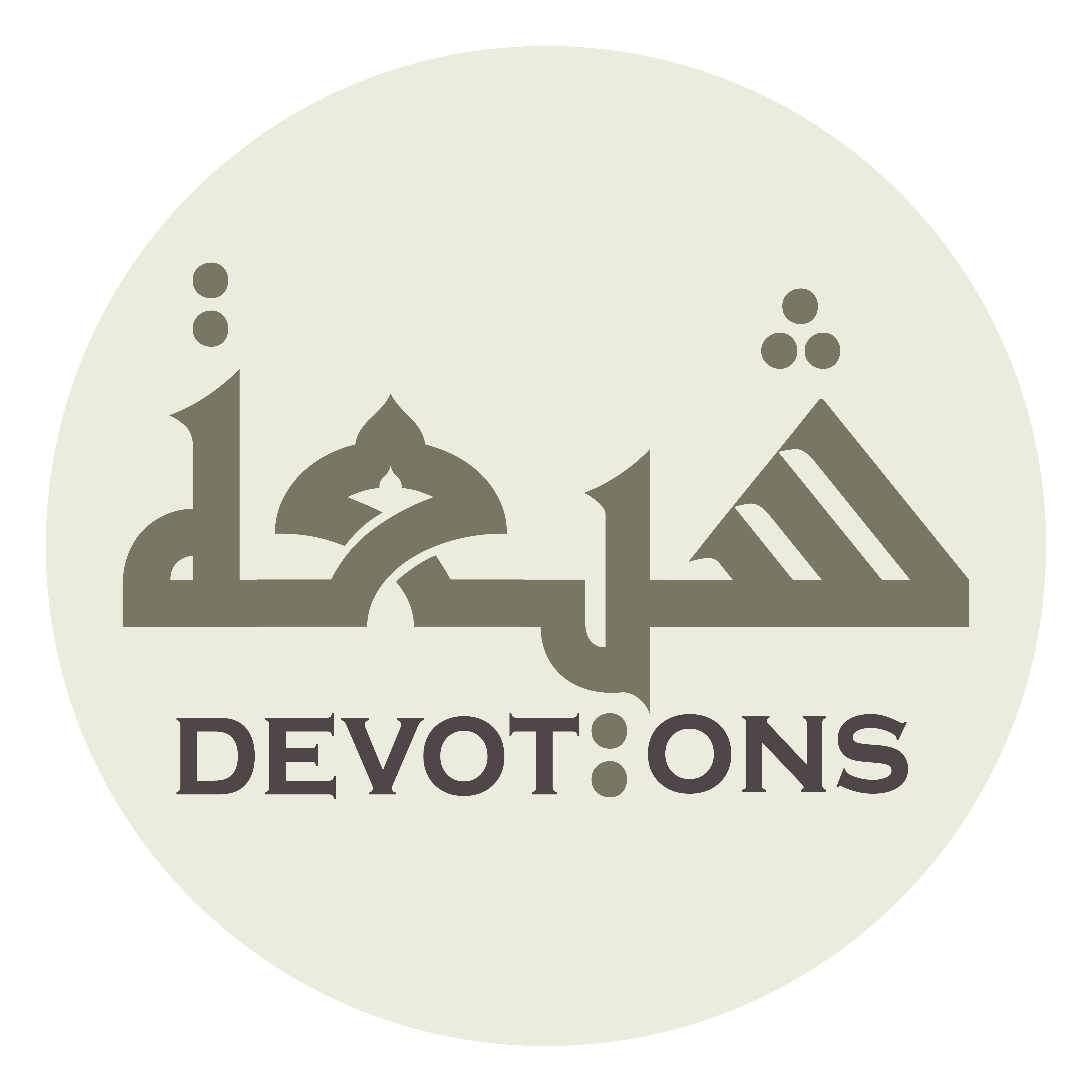 يَا آمِرُ يَا نَاهِيْ

yā-āmiru yā nāhī

O Disclosers, O Guarantor,
Dua Jawshan Kabeer
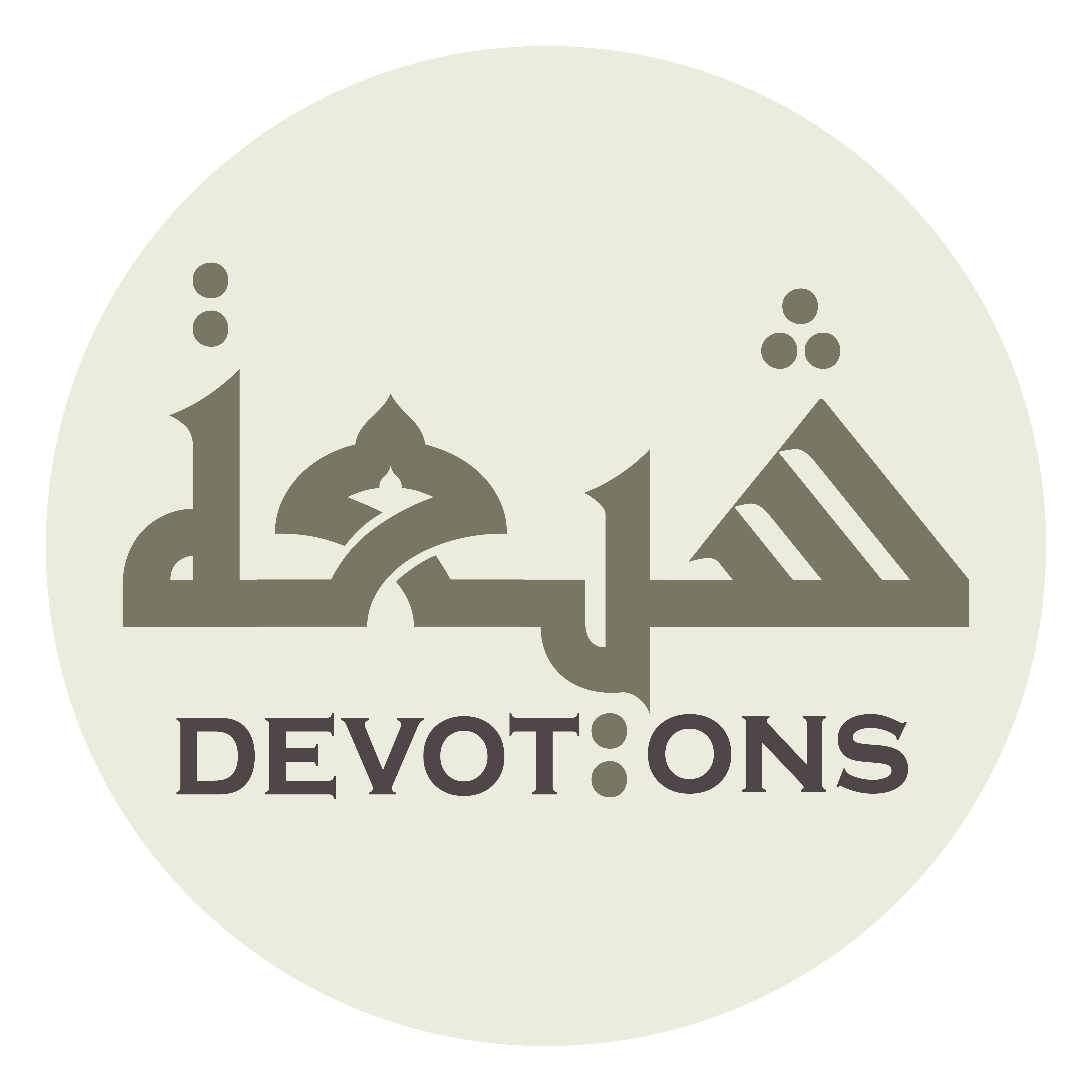 سُبْحَانَكَ يَا لَا إِلٰهَ إِلَّا اَنْتَ

subḥānaka yā lā ilāha illā ant

O Commander, O Prohibiter.
Dua Jawshan Kabeer
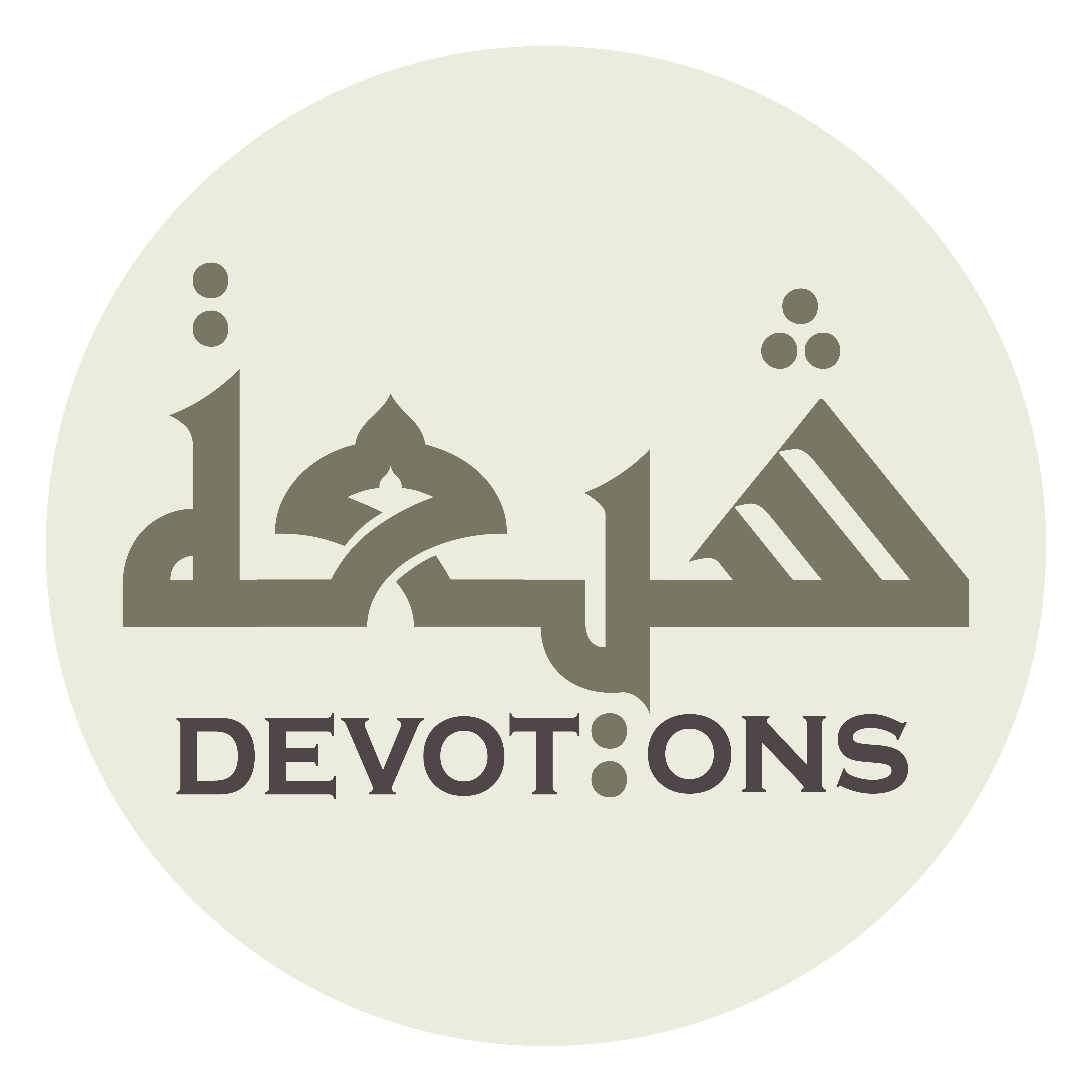 اَلغَوْثَ، اَلغَوْثَ

al ghawth, al ghawth

Praise be to You, there is no god but You,
Dua Jawshan Kabeer
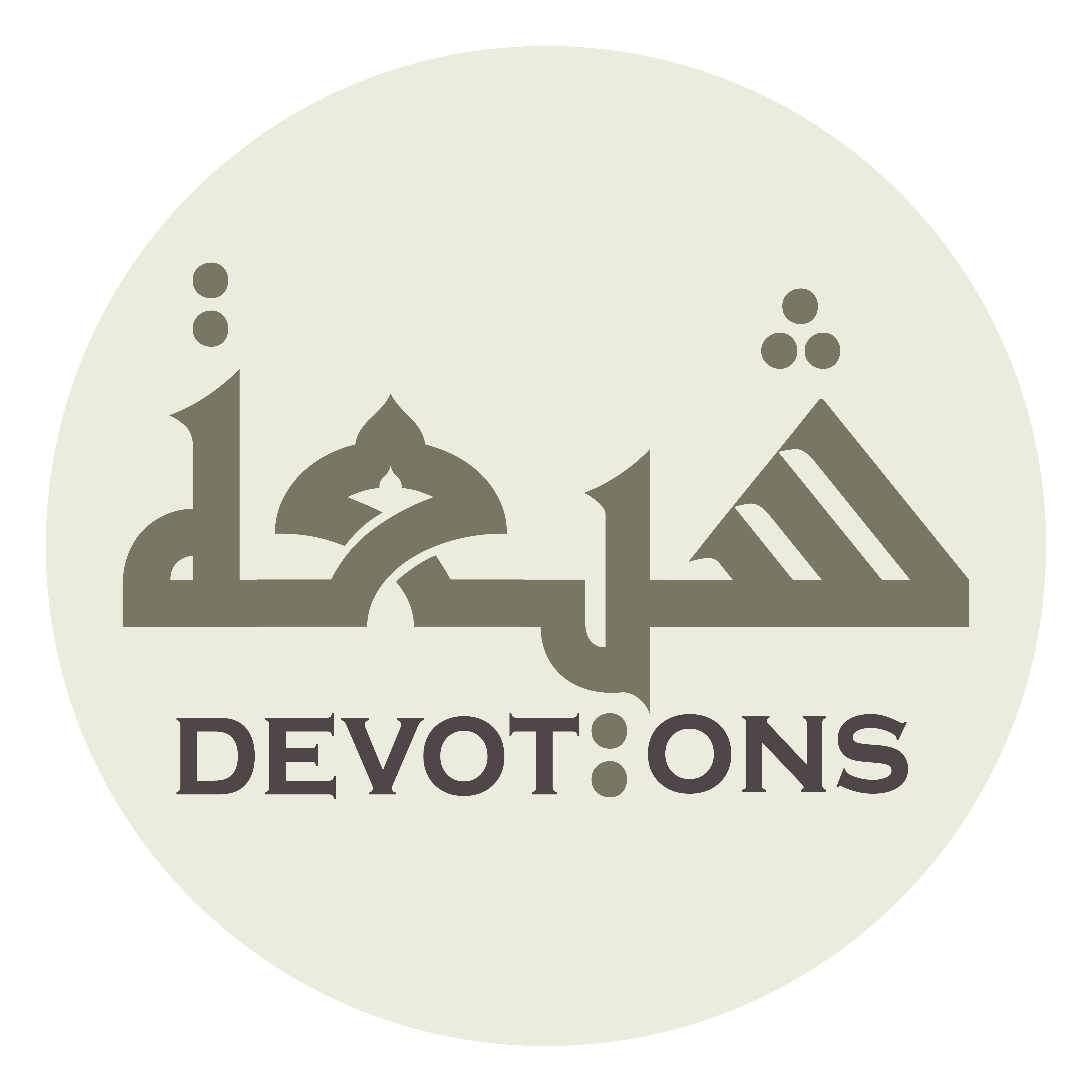 خَلِّصْنَا مِنَ النَّارِ يَا رَبِّ

khalliṣnā minan nāri yā rabb

[I beseech you for] relief, relief
Dua Jawshan Kabeer
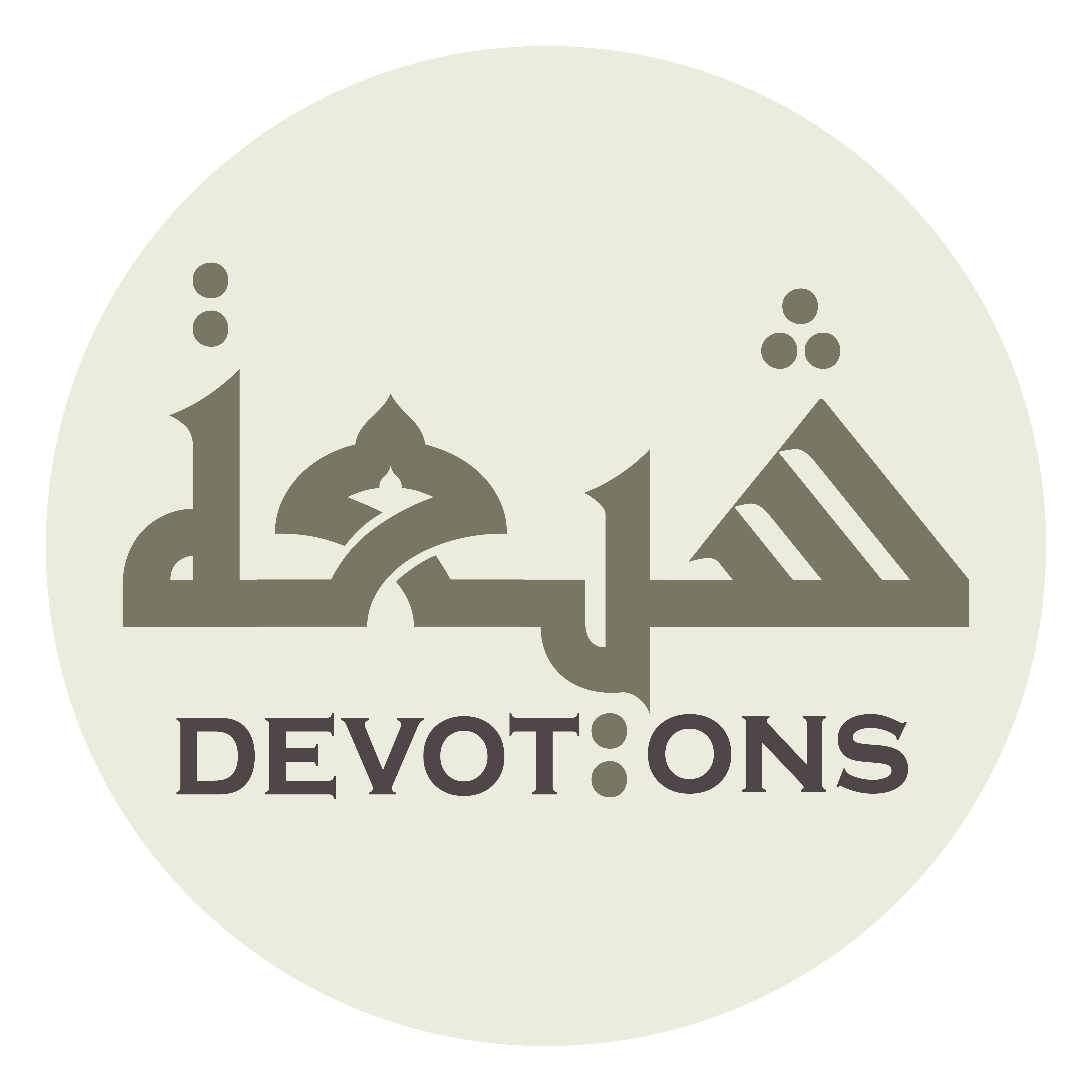 Protect us from the Fire, O Lord.
Dua Jawshan Kabeer
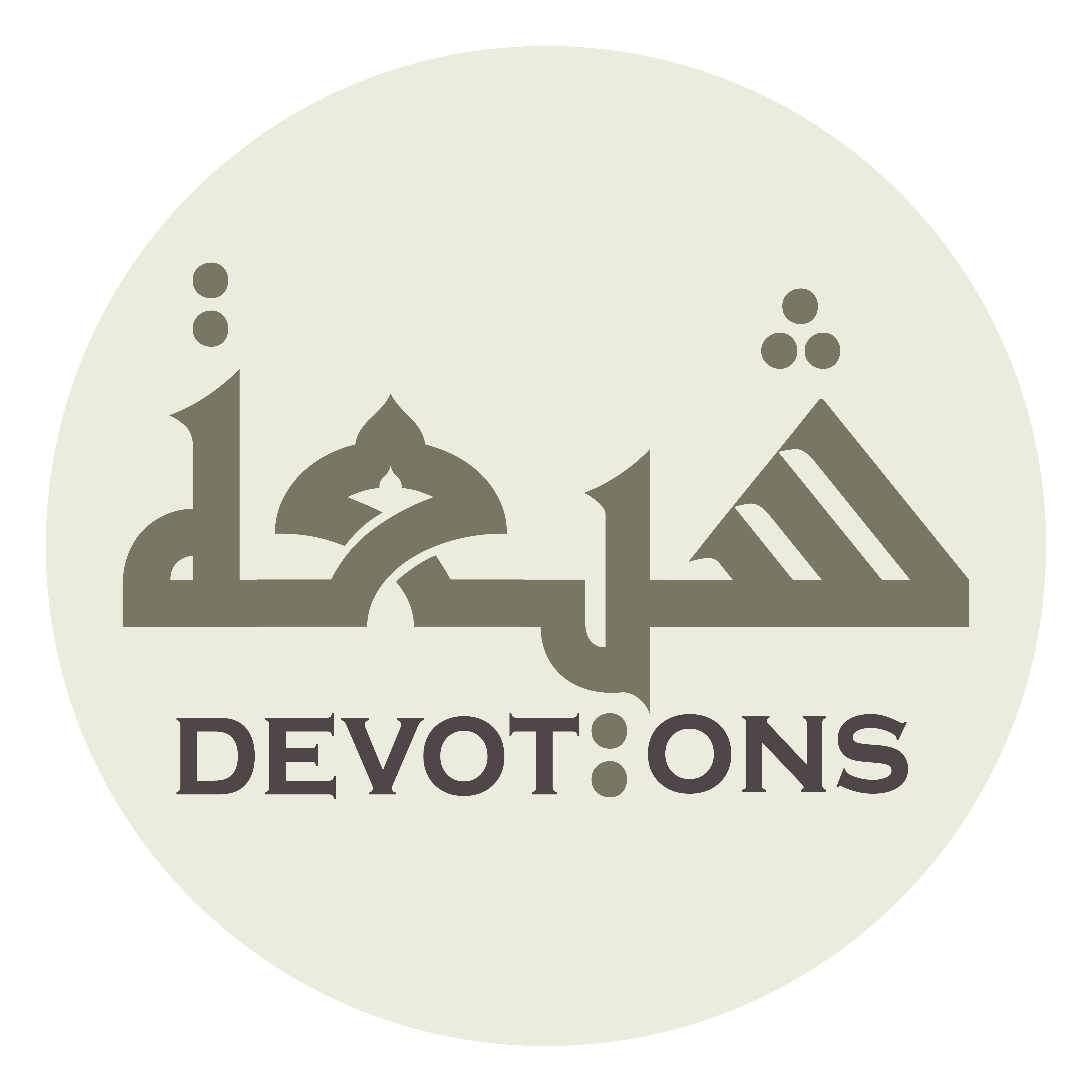 90\100
Dua Jawshan Kabeer
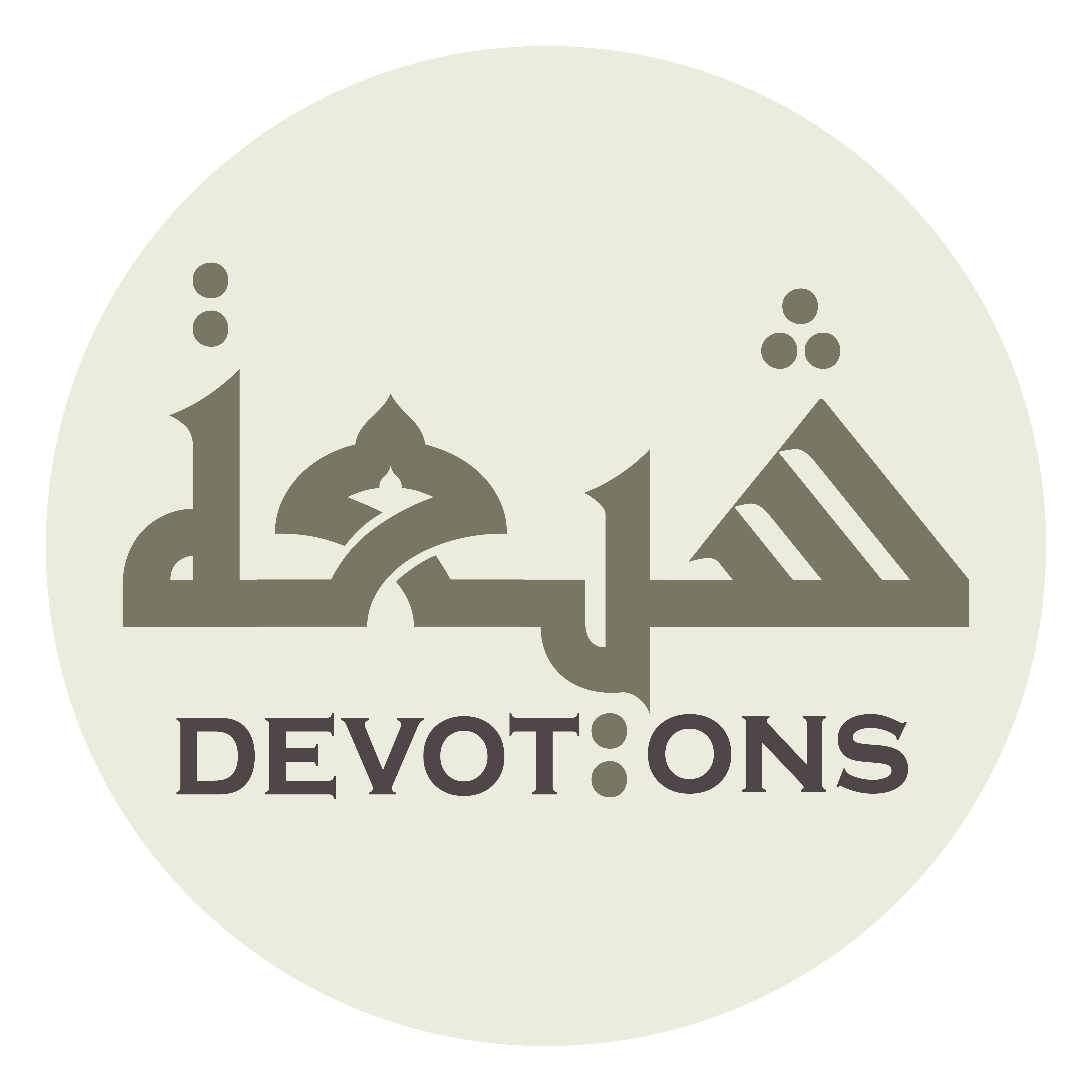 يَا مَنْ لَايَعْلَمُ الْغَيْبَ إِلَّا هُوَ

yā man lāya`lamul ghayba illā huw

TO CURE PAIN IN NAVEL
Dua Jawshan Kabeer
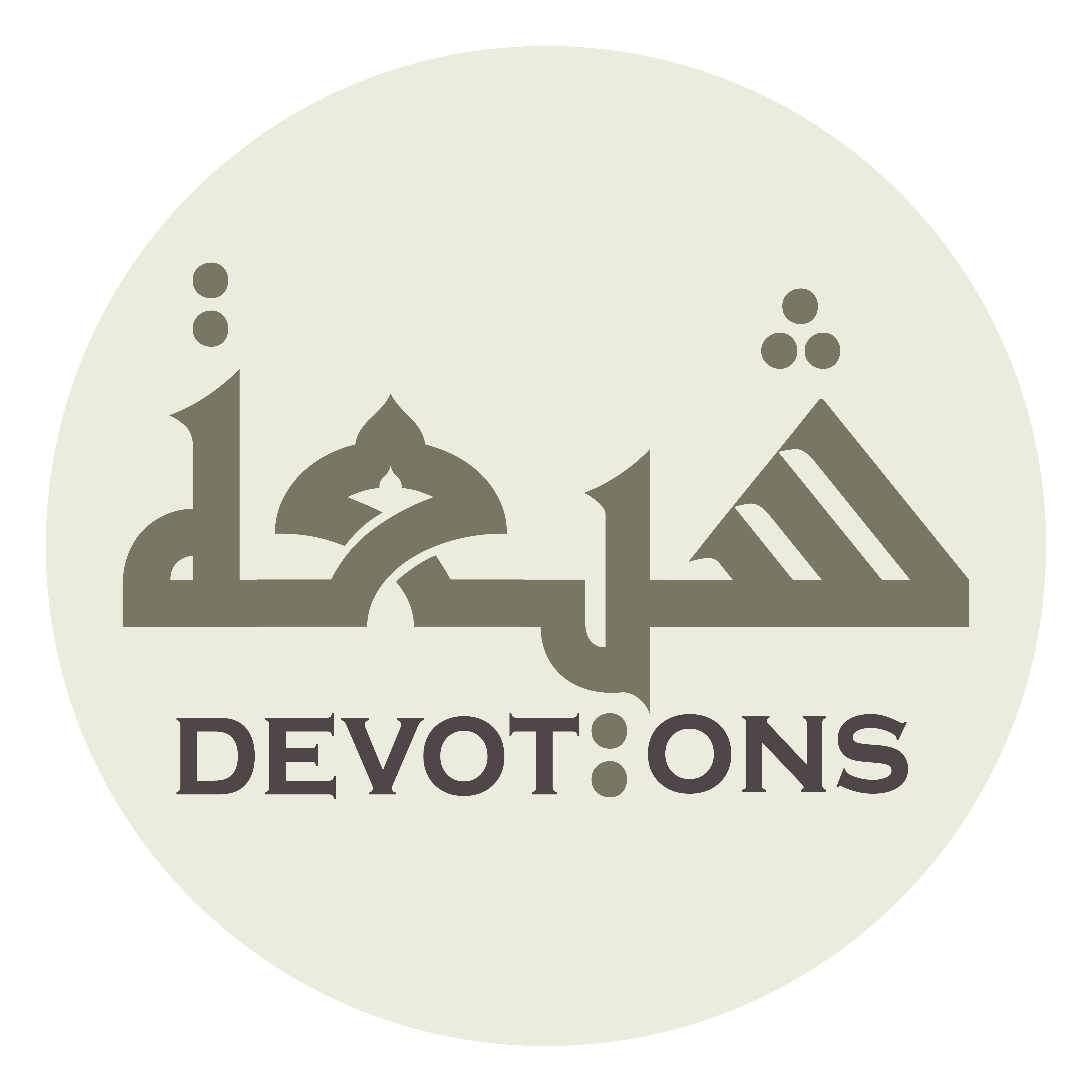 يَا مَنْ لَايَصْرِفُ السُّوءَ إِلَّا هُوَ

yā man lāyaṣrifus sū-a illā huw

O He, besides Whom no one knows the secrets,
Dua Jawshan Kabeer
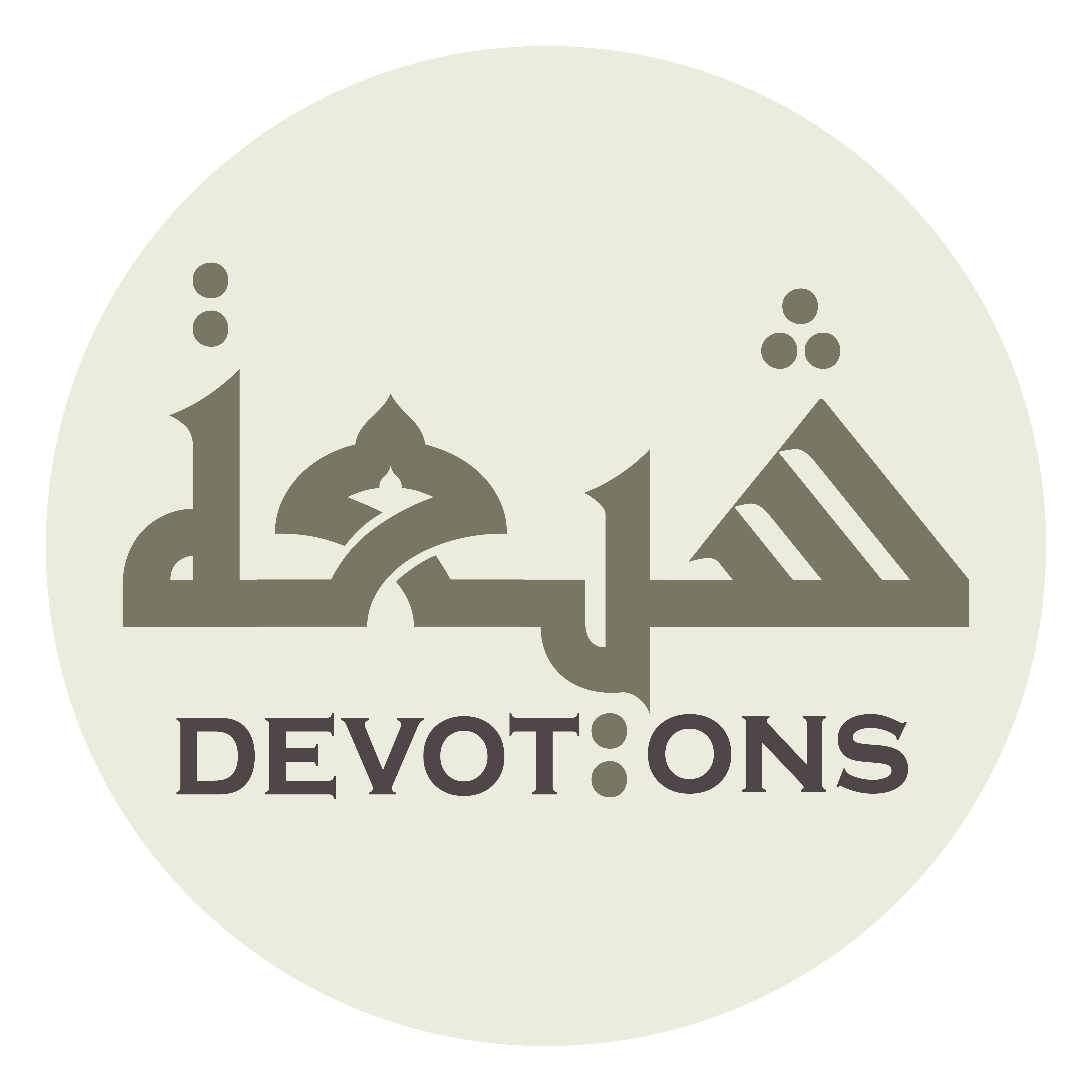 يَا مَنْ لَايَخْلُقُ الْخَلْقَ إِلَّا هُوَ

yā man lāyakhluqul khalqa illā huw

O He, besides Whom no one drives away calamities,
Dua Jawshan Kabeer
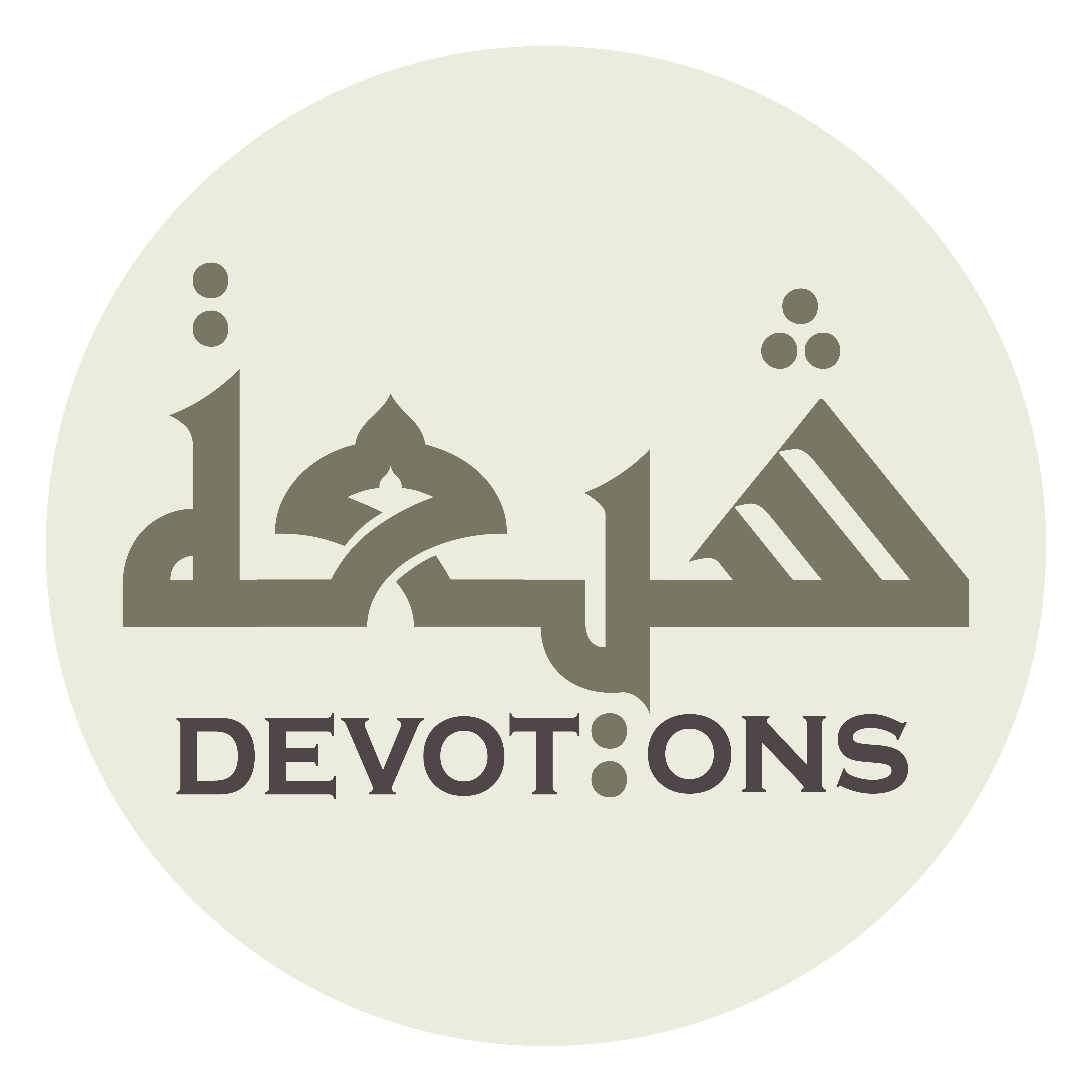 يَا مَنْ لَايَغْفِرُ الذَّنْبَ إِلَّا هُوَ

yā man lāyaghfirudh dhanba illā huw

O He, besides Whom no one creates,
Dua Jawshan Kabeer
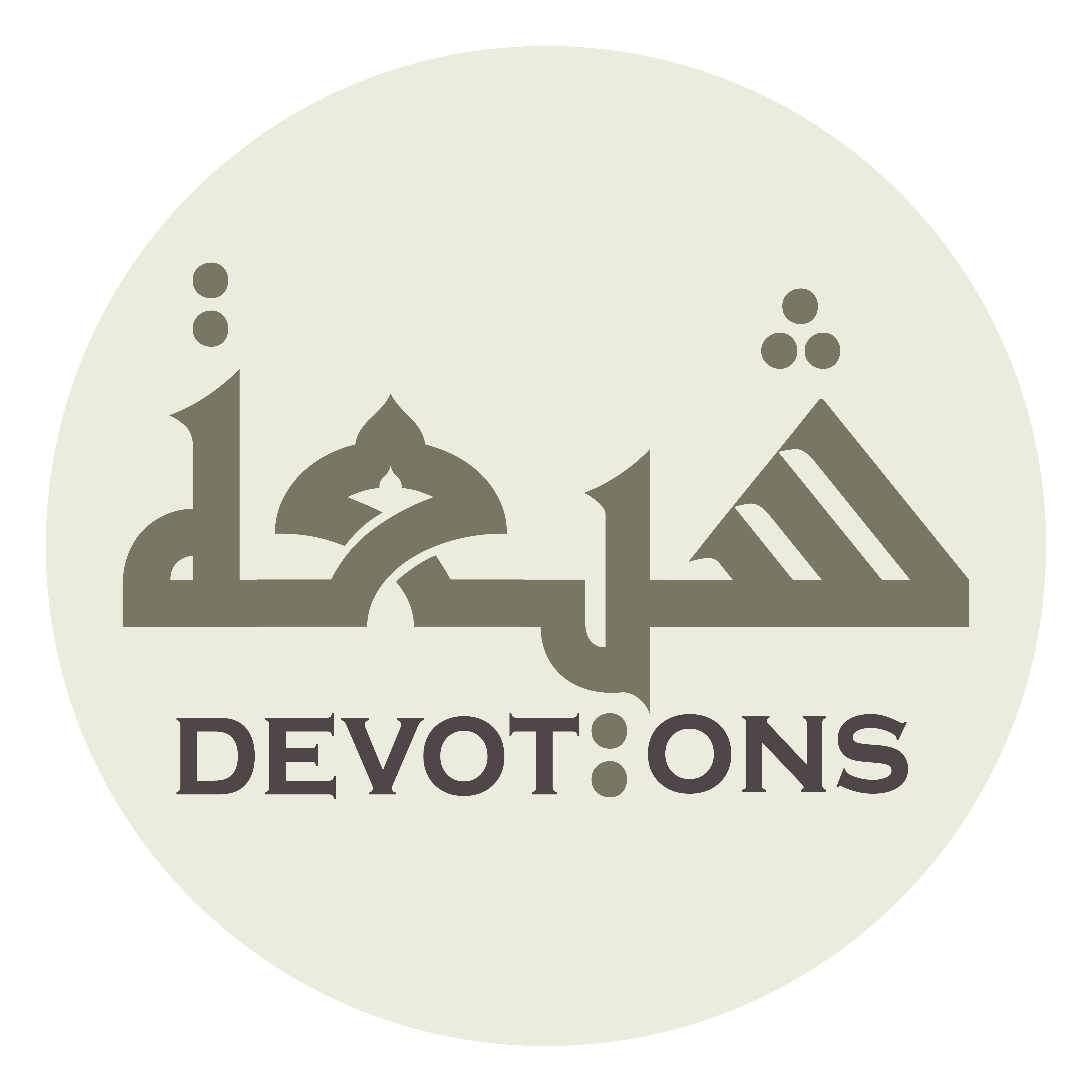 يَا مَنْ لَايُتِمُّ النِّعْمَةَ إِلَّا هُوَ

yā man lāyutimmun ni`mata illā huw

O He, besides Whom no one forgives sins,
Dua Jawshan Kabeer
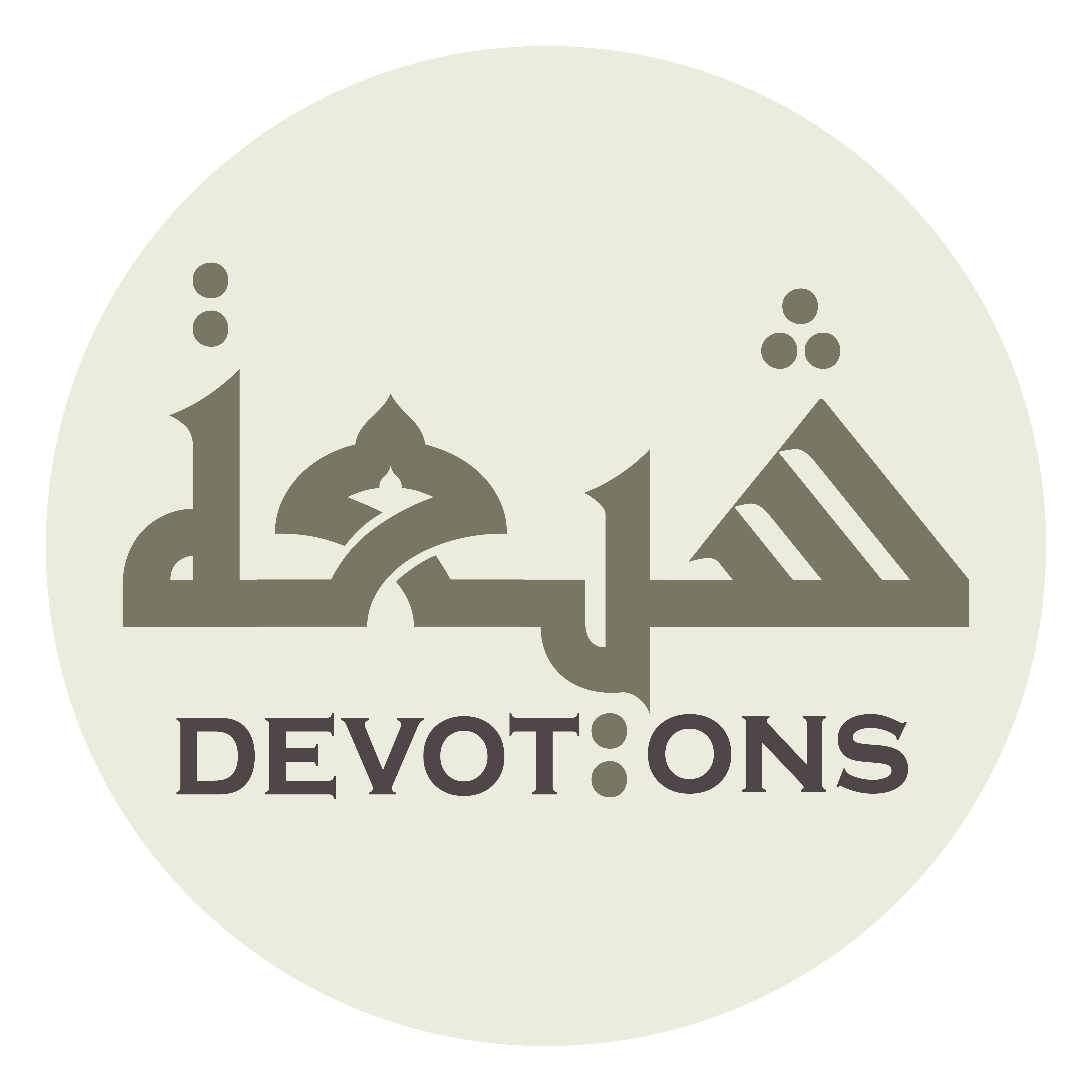 يَا مَنْ لَايُقَلِّبُ الْقُلُوبَ إِلَّا هُوَ

yā man lāyuqallibul qulūba illā huw

O He, besides Whom no one perfects the bounties,
Dua Jawshan Kabeer
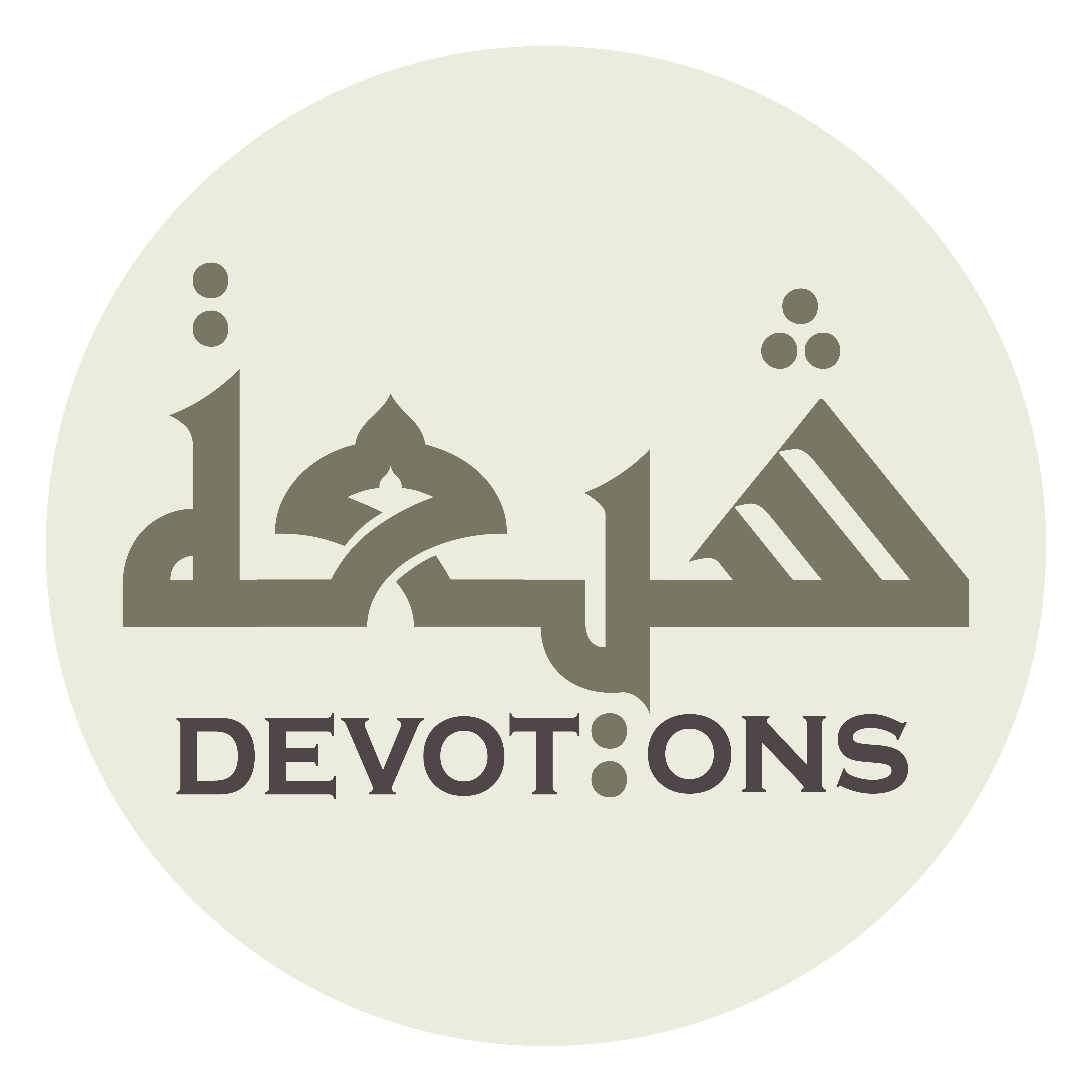 يَا مَنْ لَايُدَبِّرُ الْأَمْرَ إِلَّا هُوَ

yā man lāyudabbirul amra illā huw

O He, besides Whom no one transforms hearts,
Dua Jawshan Kabeer
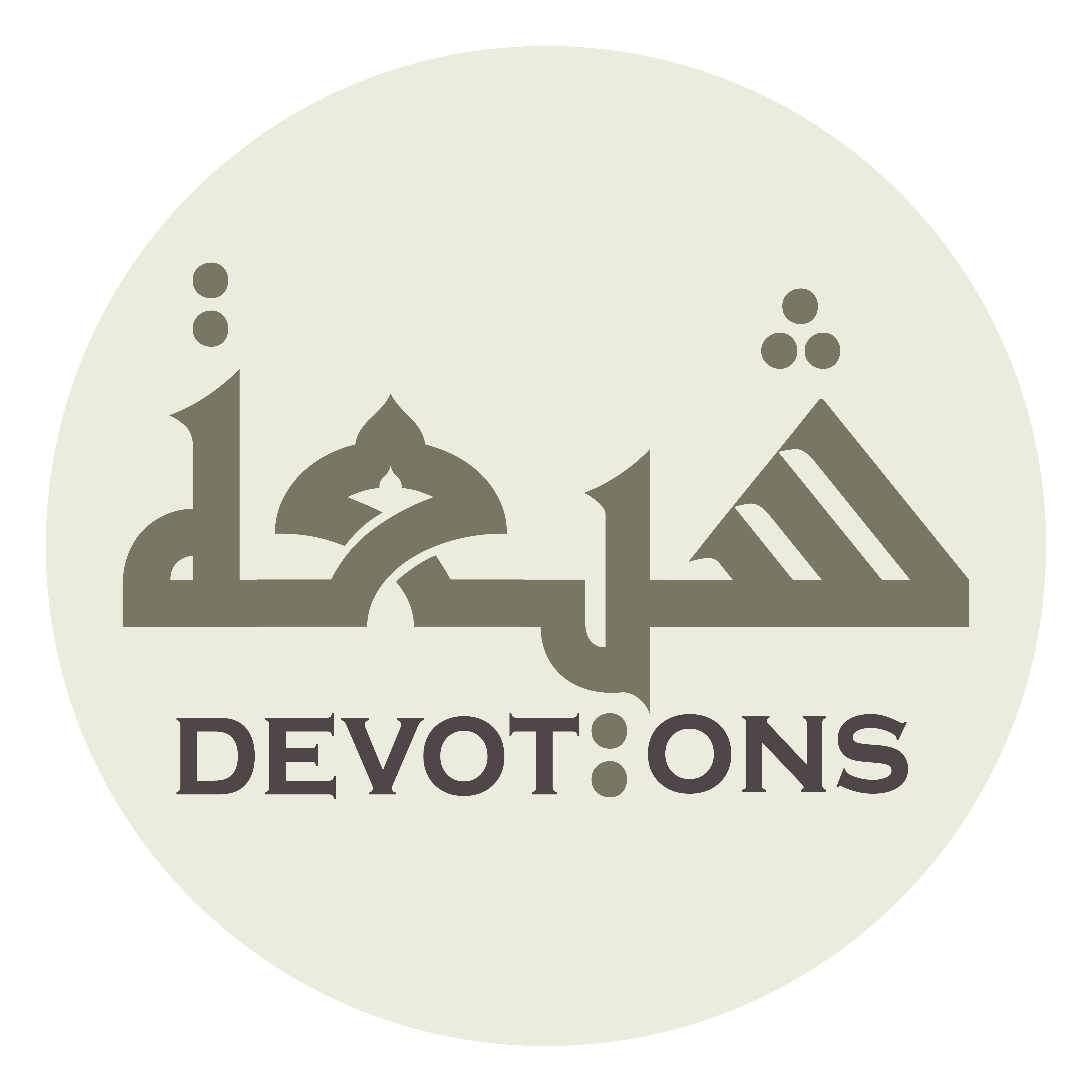 يَا مَنْ لَايُنَزِّلُ الْغَيْثَ إِلَّا هُوَ

yā man lāyunazzilul ghaytha illā huw

O He, besides Whom no one manages affairs,
Dua Jawshan Kabeer
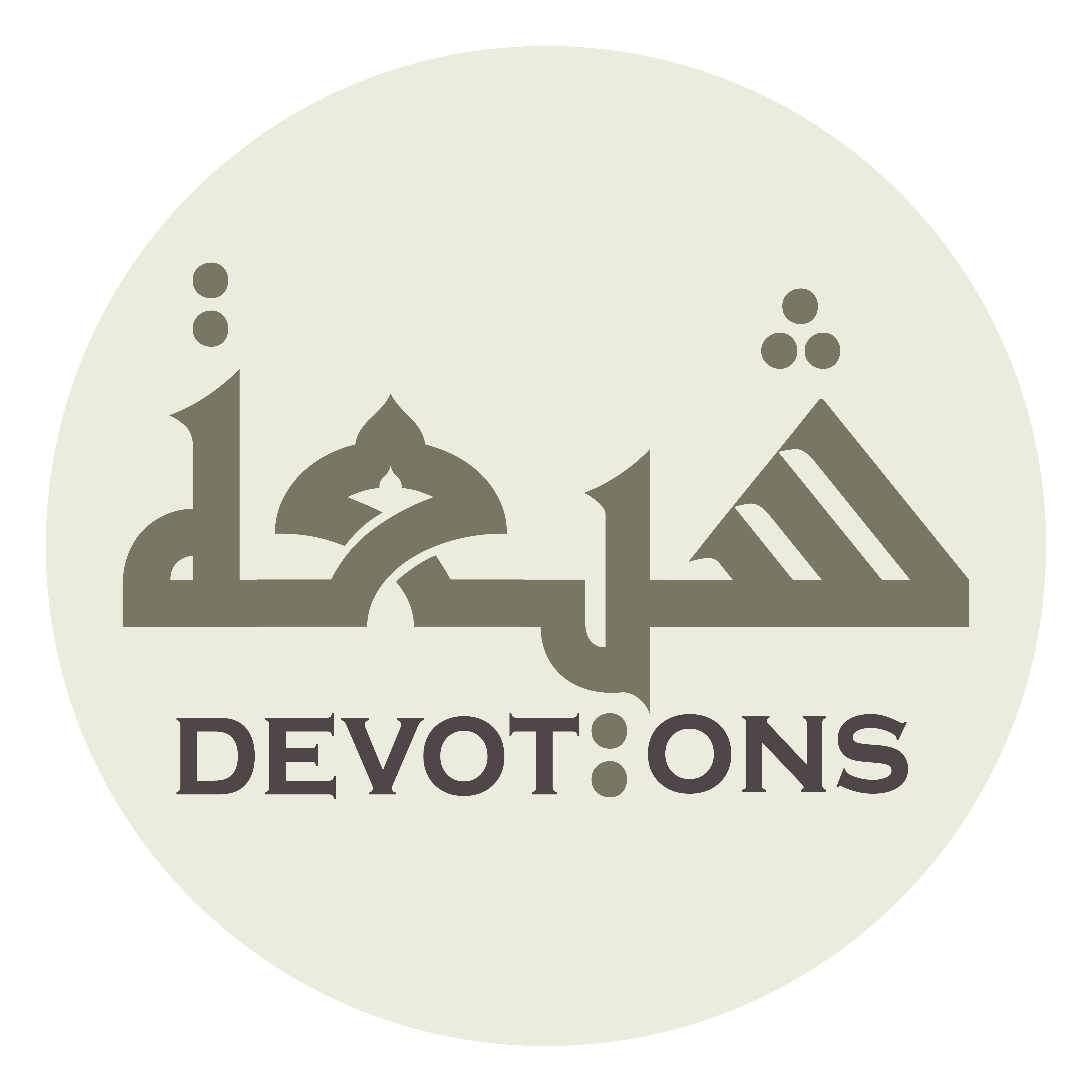 يَا مَنْ لَايَبْسُطُ الرِّزْقَ إِلَّا هُوَ

yā man lāyabsuṭur rizqa illā huw

O He, besides Whom no one holds the reins,
Dua Jawshan Kabeer
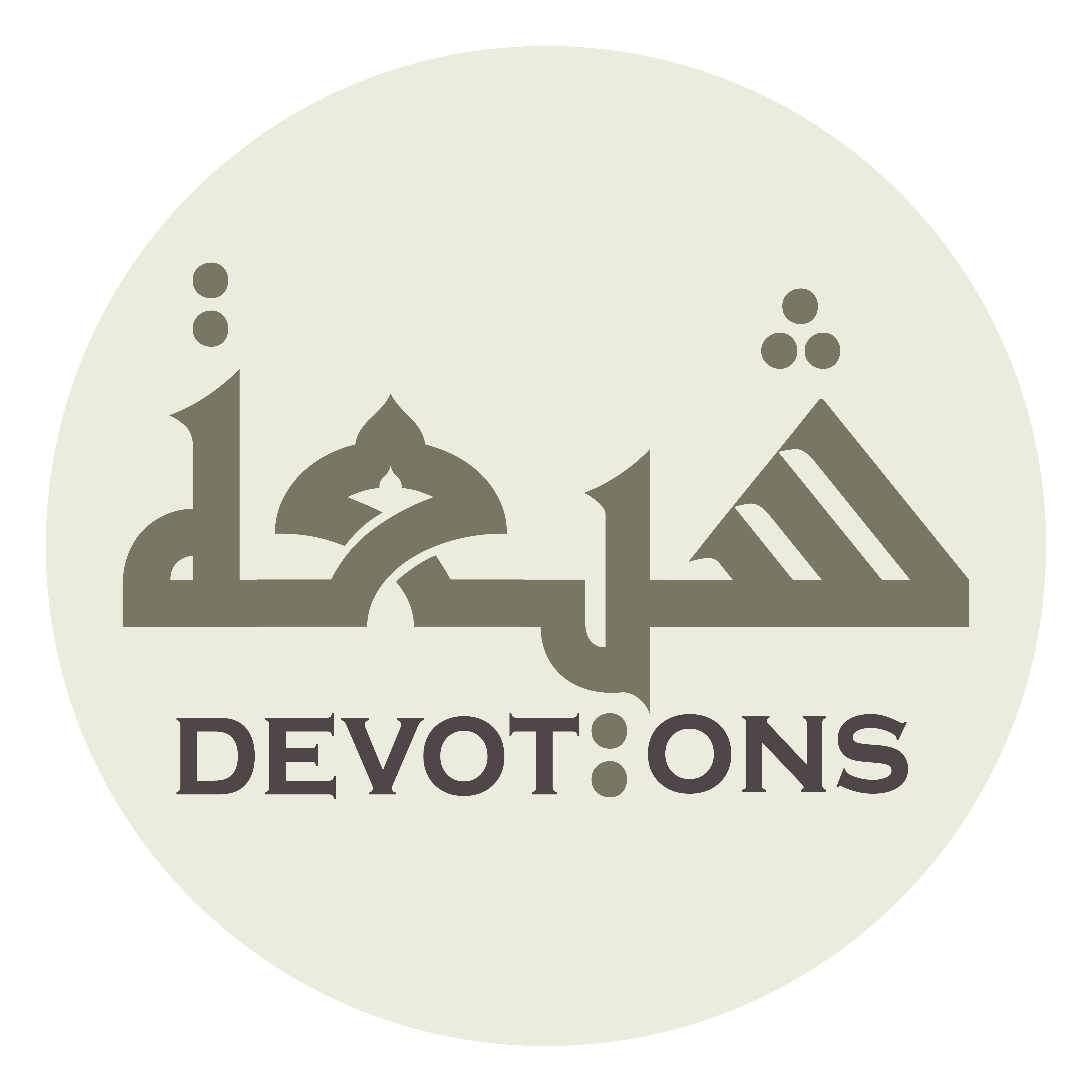 يَا مَنْ لَايُحْيِيْ الْمَوْتىٰ إِلَّا هُوَ

yā man lāyuḥyil mawtā illā huw

O He, besides Whom no one increases sustenance,
Dua Jawshan Kabeer
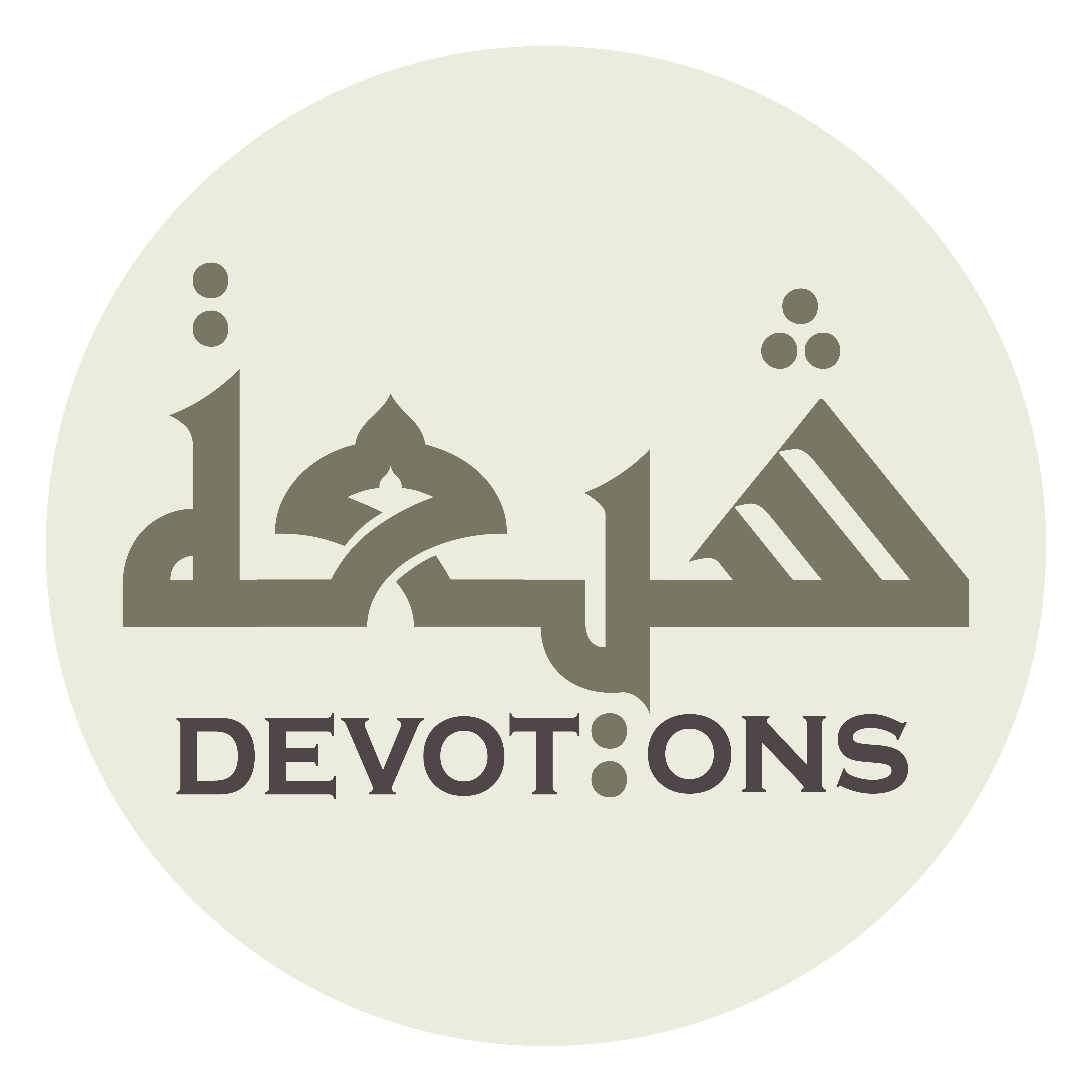 سُبْحَانَكَ يَا لَا إِلٰهَ إِلَّا اَنْتَ

subḥānaka yā lā ilāha illā ant

O He, besides Whom no one revives the dead.
Dua Jawshan Kabeer
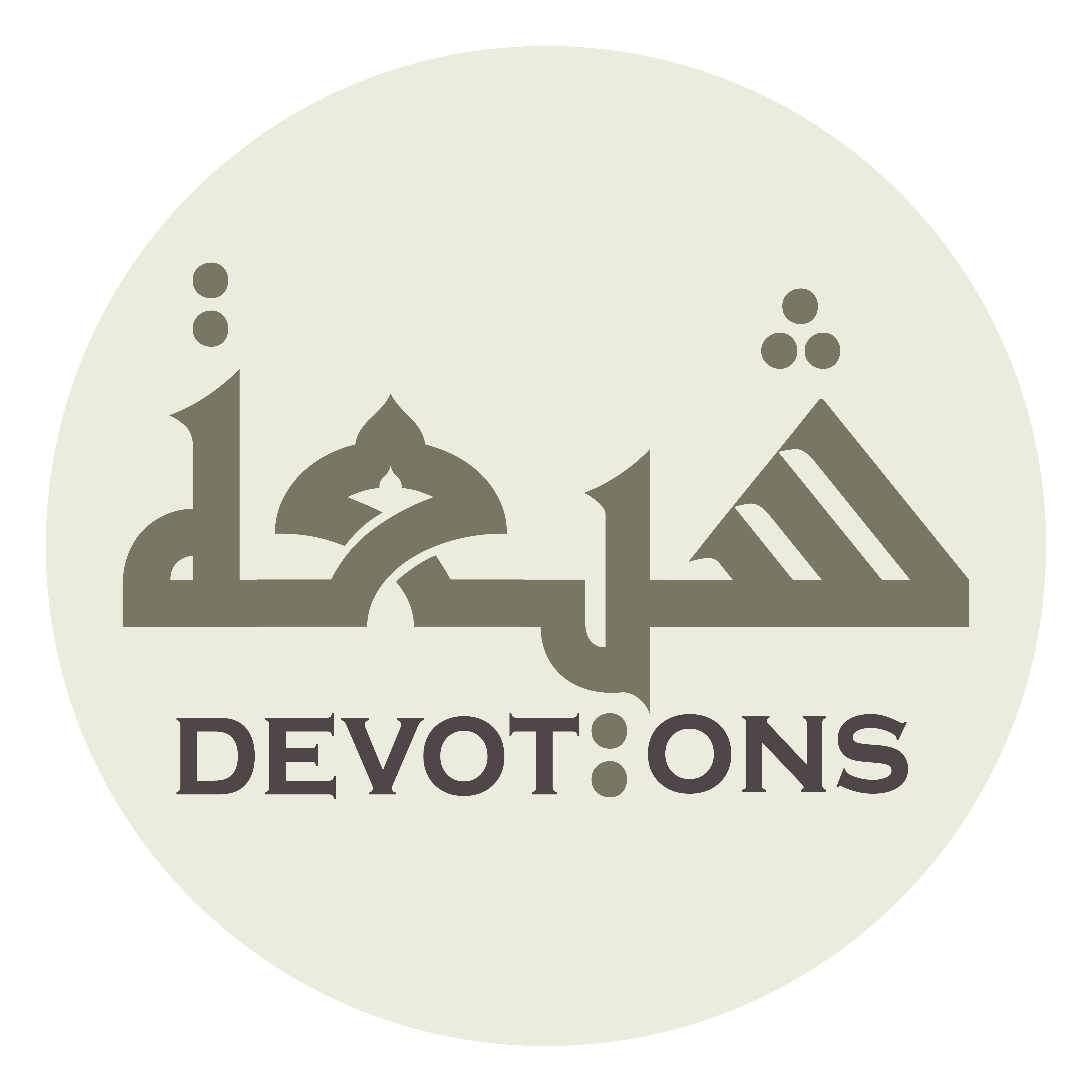 اَلغَوْثَ، اَلغَوْثَ

al ghawth, al ghawth

Praise be to You, there is no god but You,
Dua Jawshan Kabeer
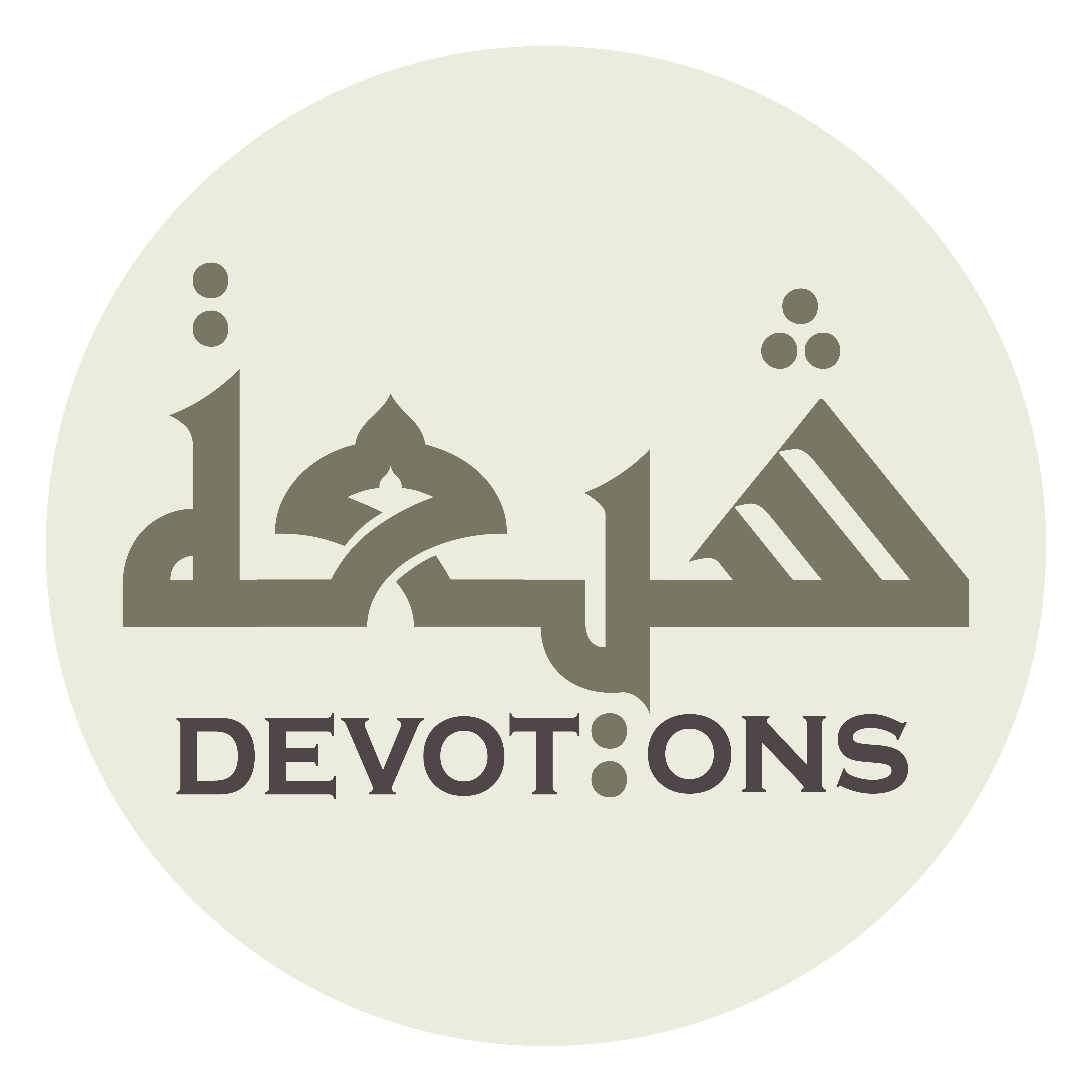 خَلِّصْنَا مِنَ النَّارِ يَا رَبِّ

khalliṣnā minan nāri yā rabb

[I beseech you for] relief, relief
Dua Jawshan Kabeer
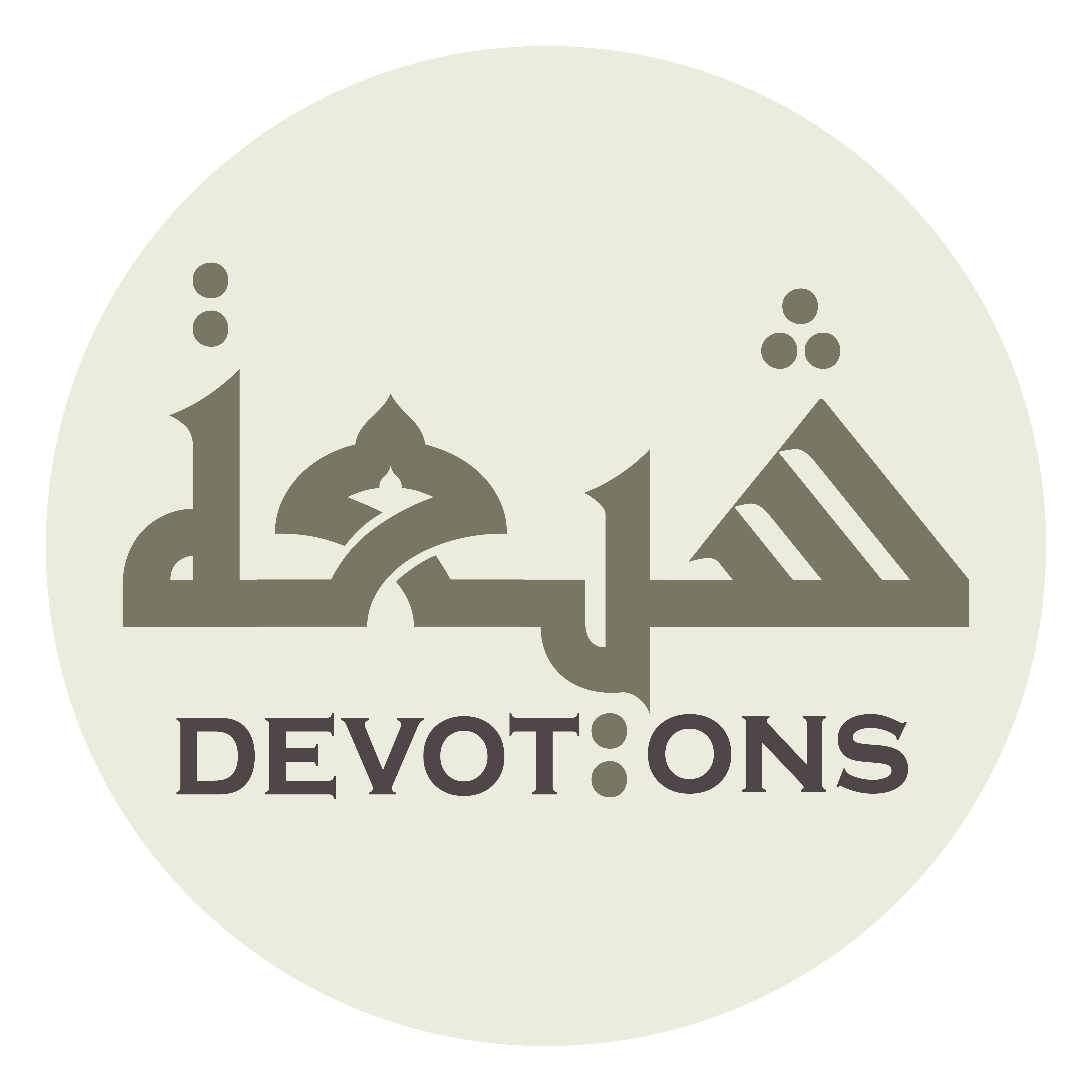 Protect us from the Fire, O Lord.
Dua Jawshan Kabeer
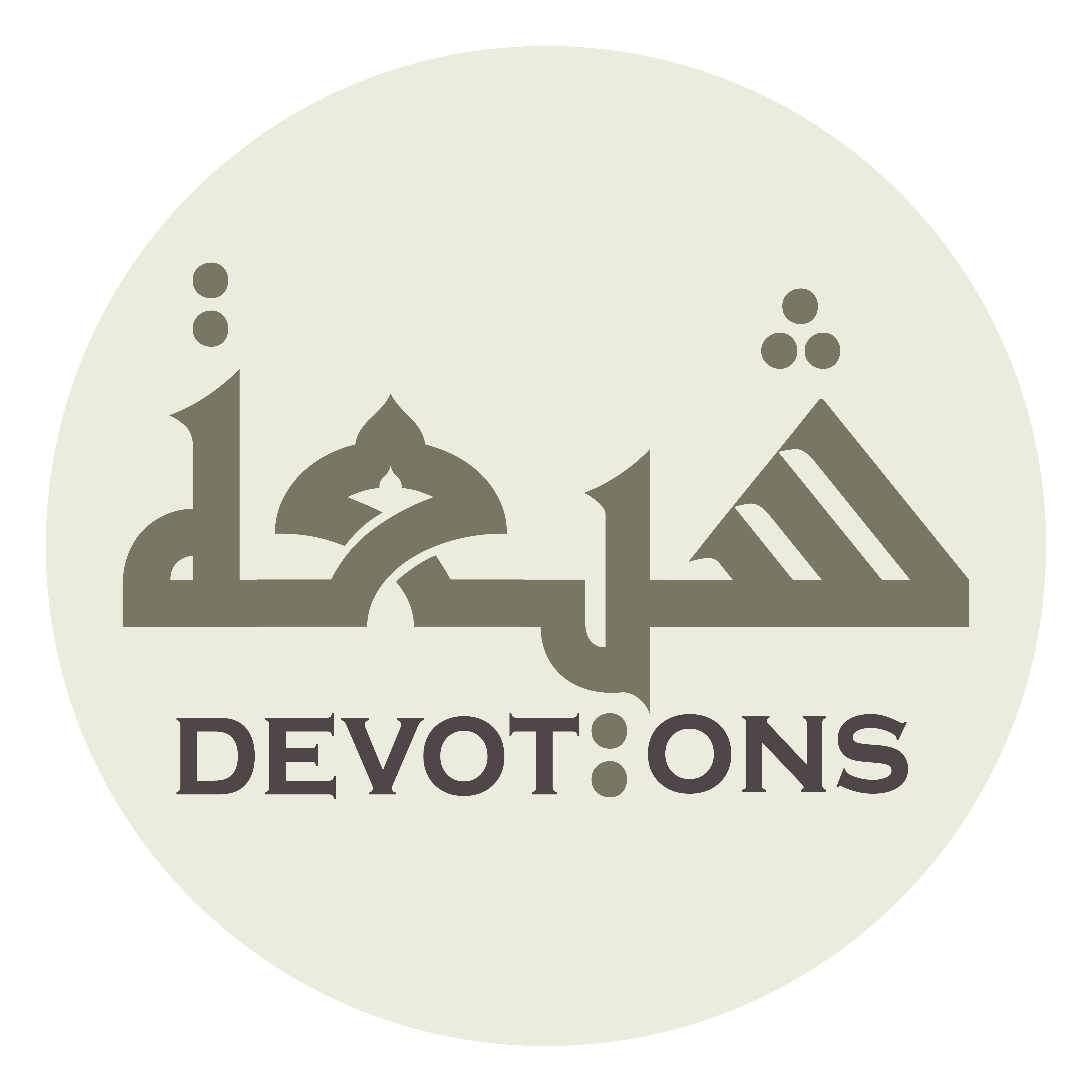 91\100
Dua Jawshan Kabeer
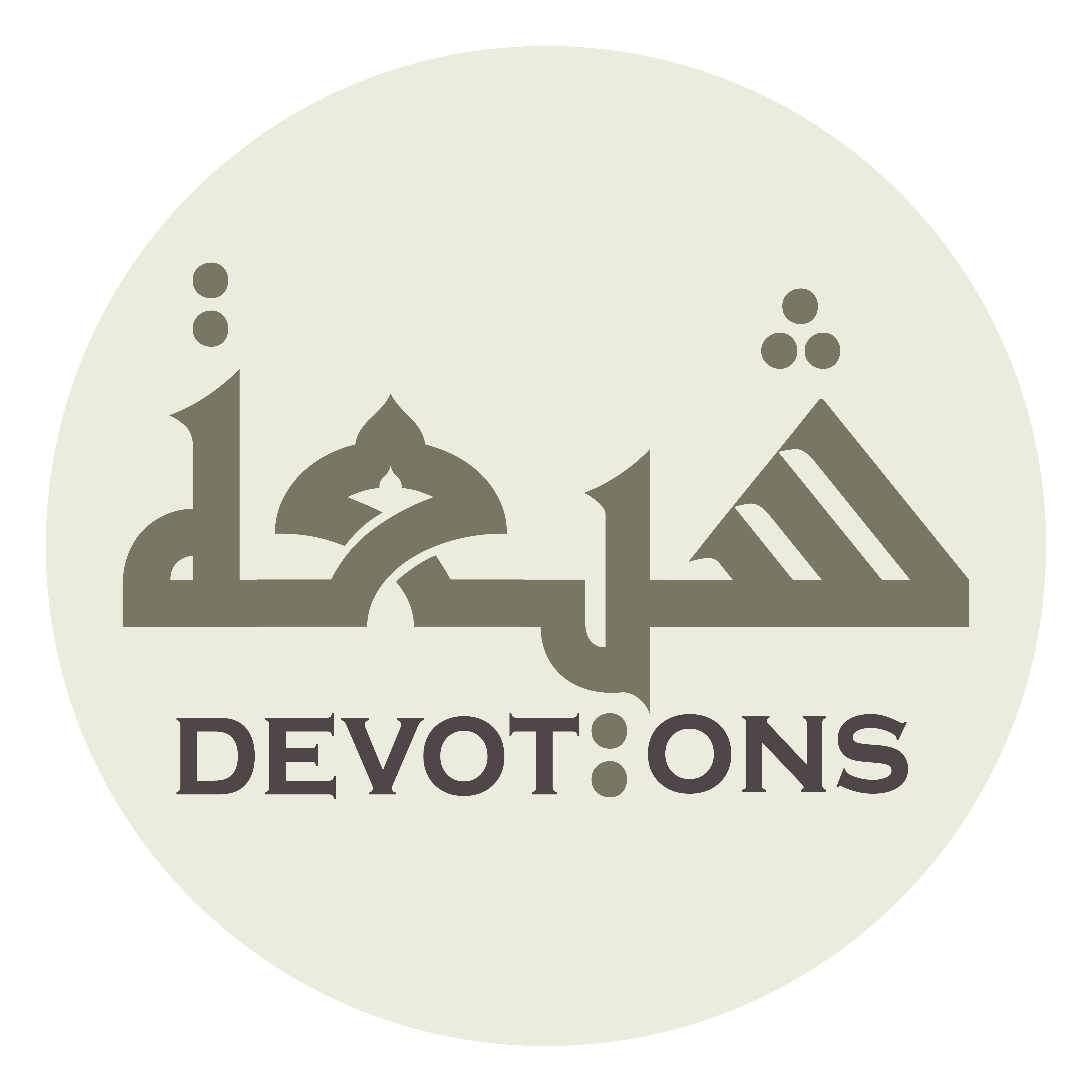 يَا مُعِينَ الضُّعَفَاءِ

yā mu`īnaḍ ḍu`afā

TO REMOVE THE STONE FROM BLADDER
Dua Jawshan Kabeer
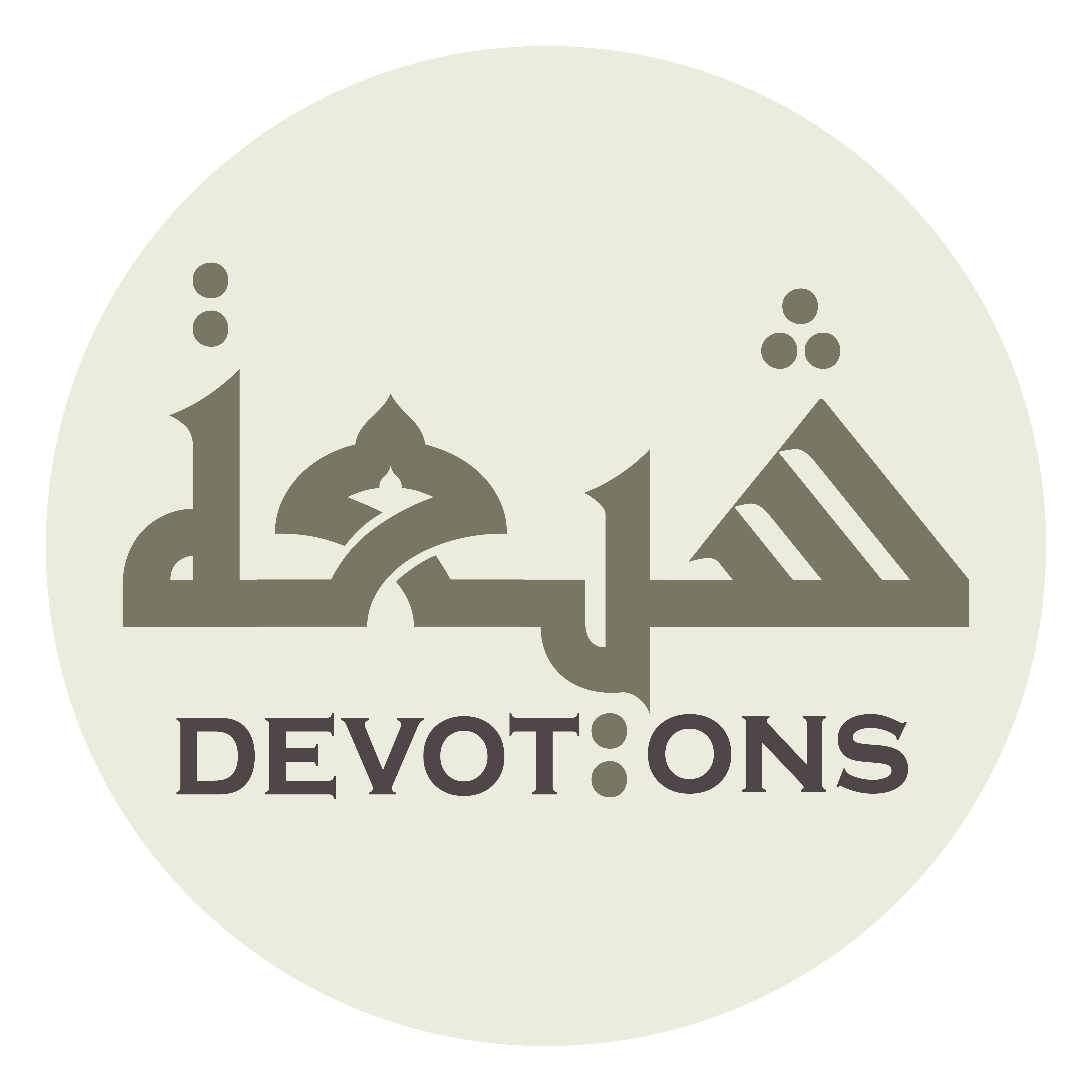 يَا صَاحِبَ الْغُرَبَاءِ

yā ṣāḥibal ghurabā

O Helper of the weak,
Dua Jawshan Kabeer
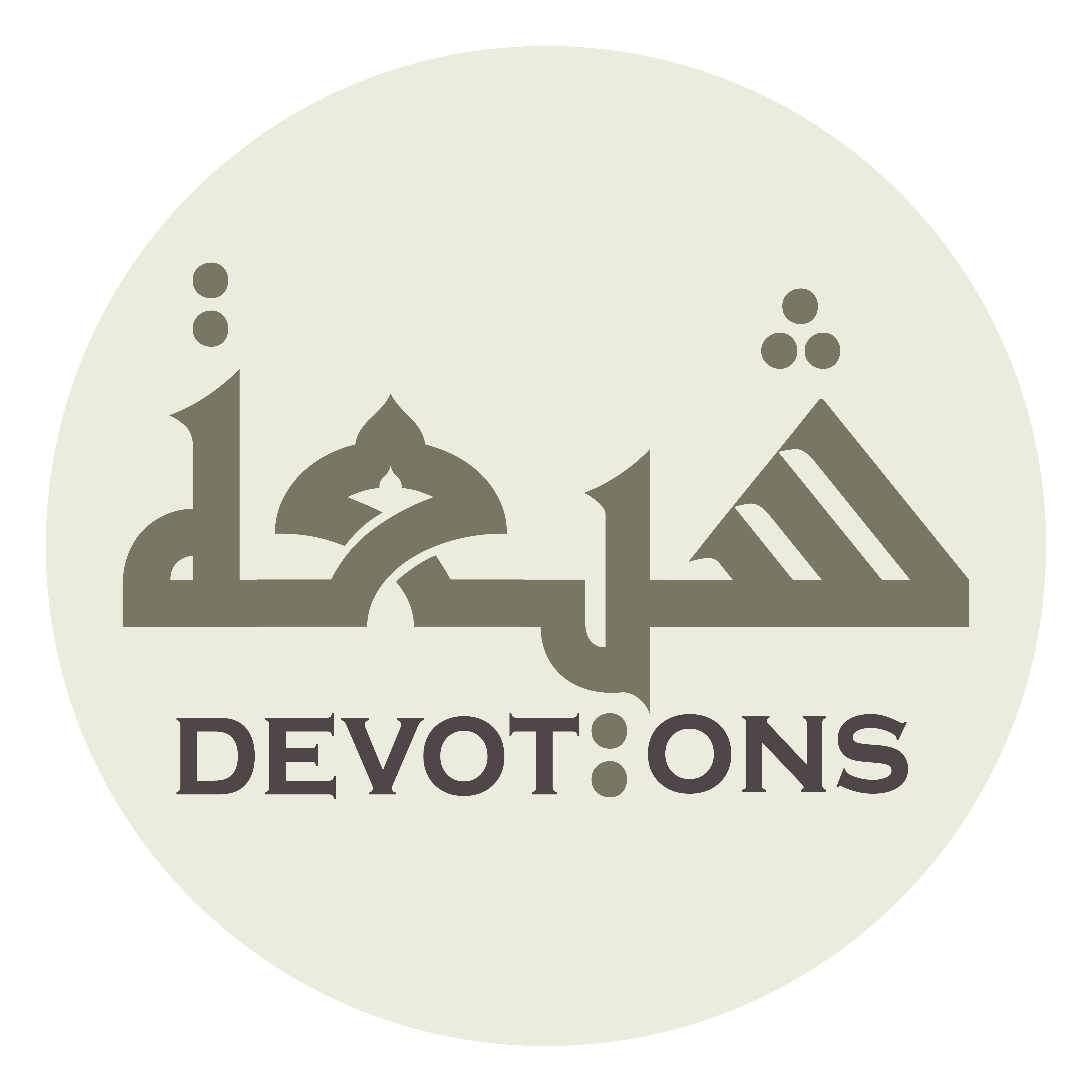 يَا نَاصِرَ الْأَوْلِيَاءِ

yā nāṣiral awliyā

O Companion of the strangers,
Dua Jawshan Kabeer
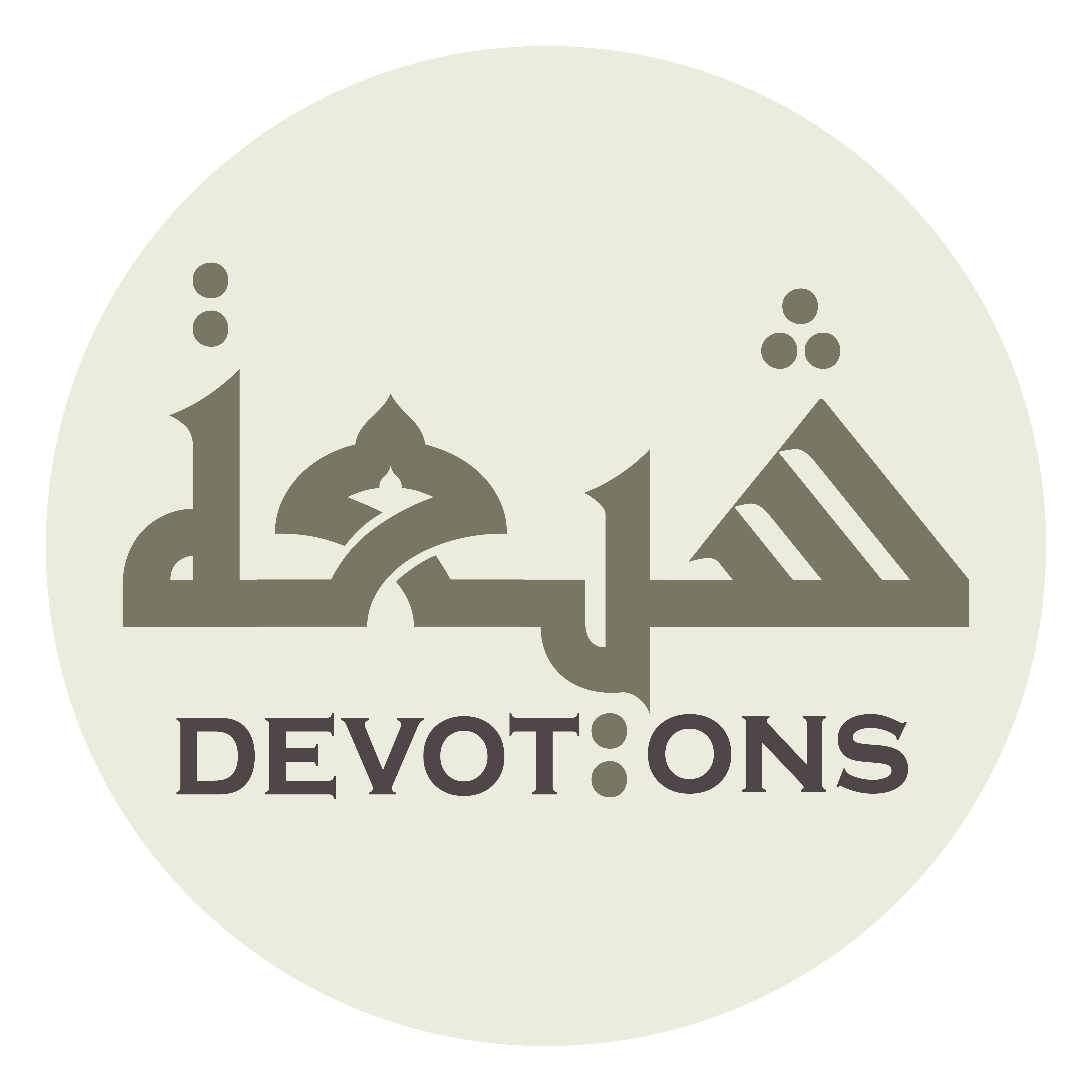 يَا قَاهِرَ الْأَعْدَاءِ

yā qāhiral a`dā

O Helper of [His] friends,
Dua Jawshan Kabeer
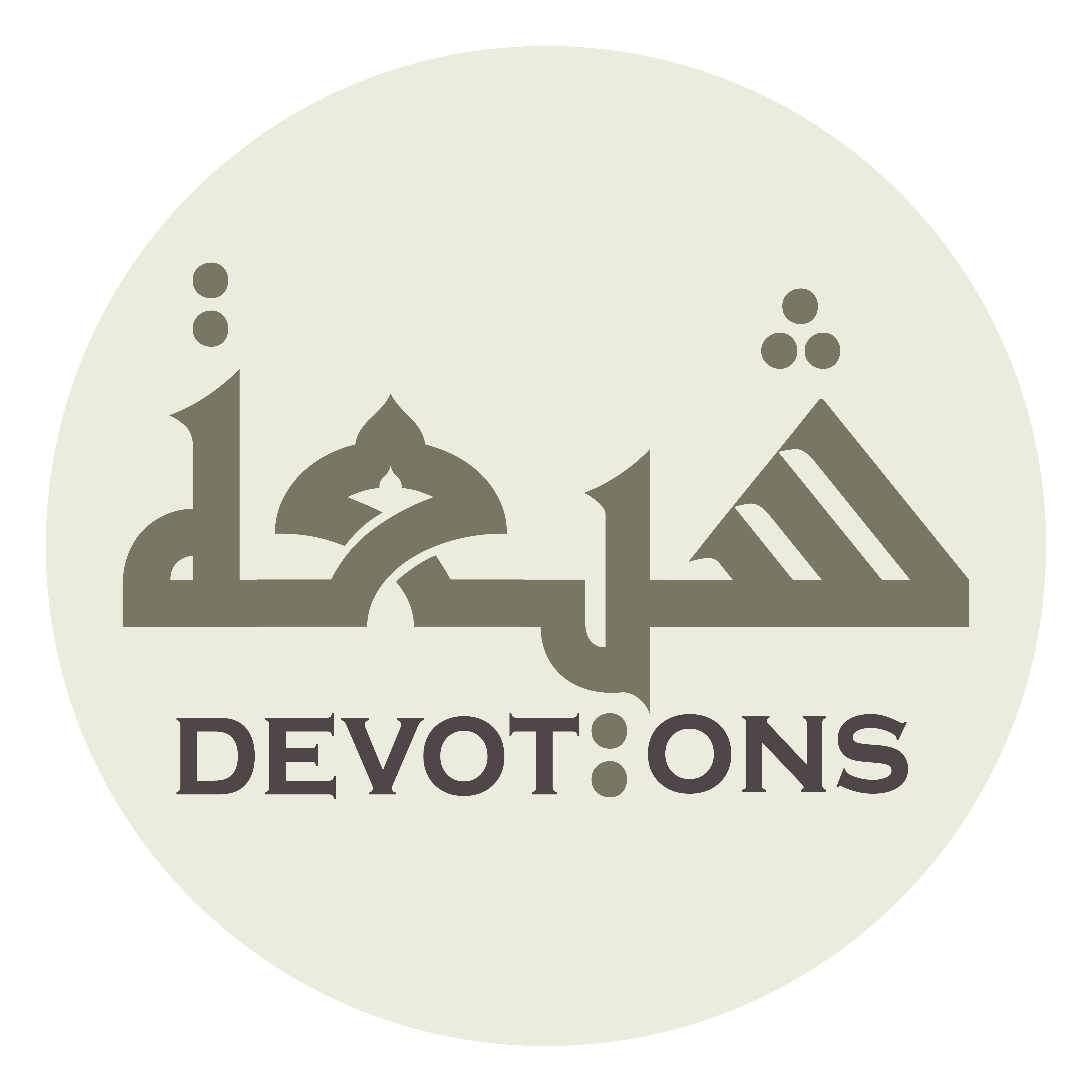 يَا رَافِعَ السَّمَاءِ

yā rāfi`as samā

O Overpowerer of the enemies,
Dua Jawshan Kabeer
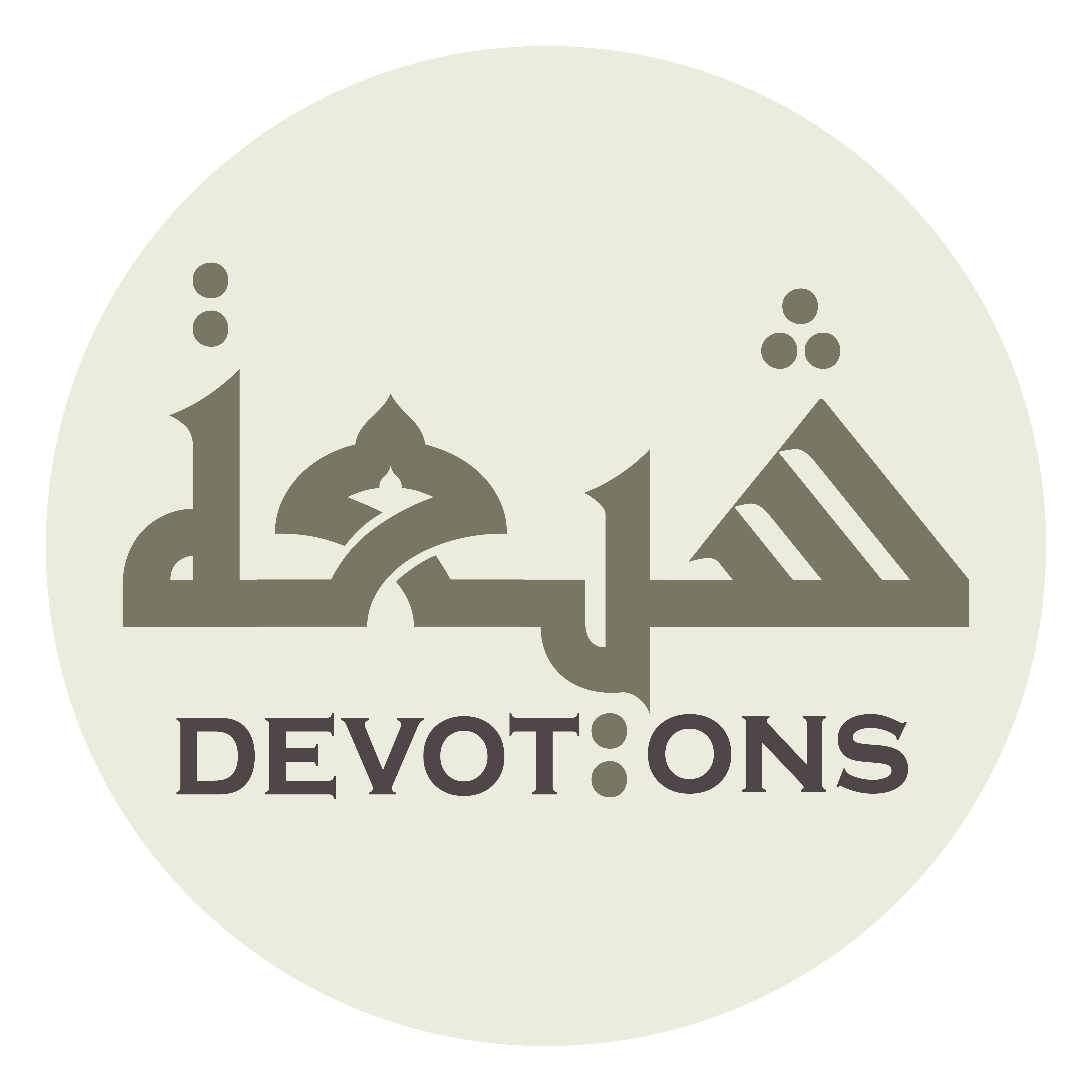 يَا أَنِيسَ الْأَصْفِيَاءِ

yā anīsal aṣfiyā

O Elevator of the sky,
Dua Jawshan Kabeer
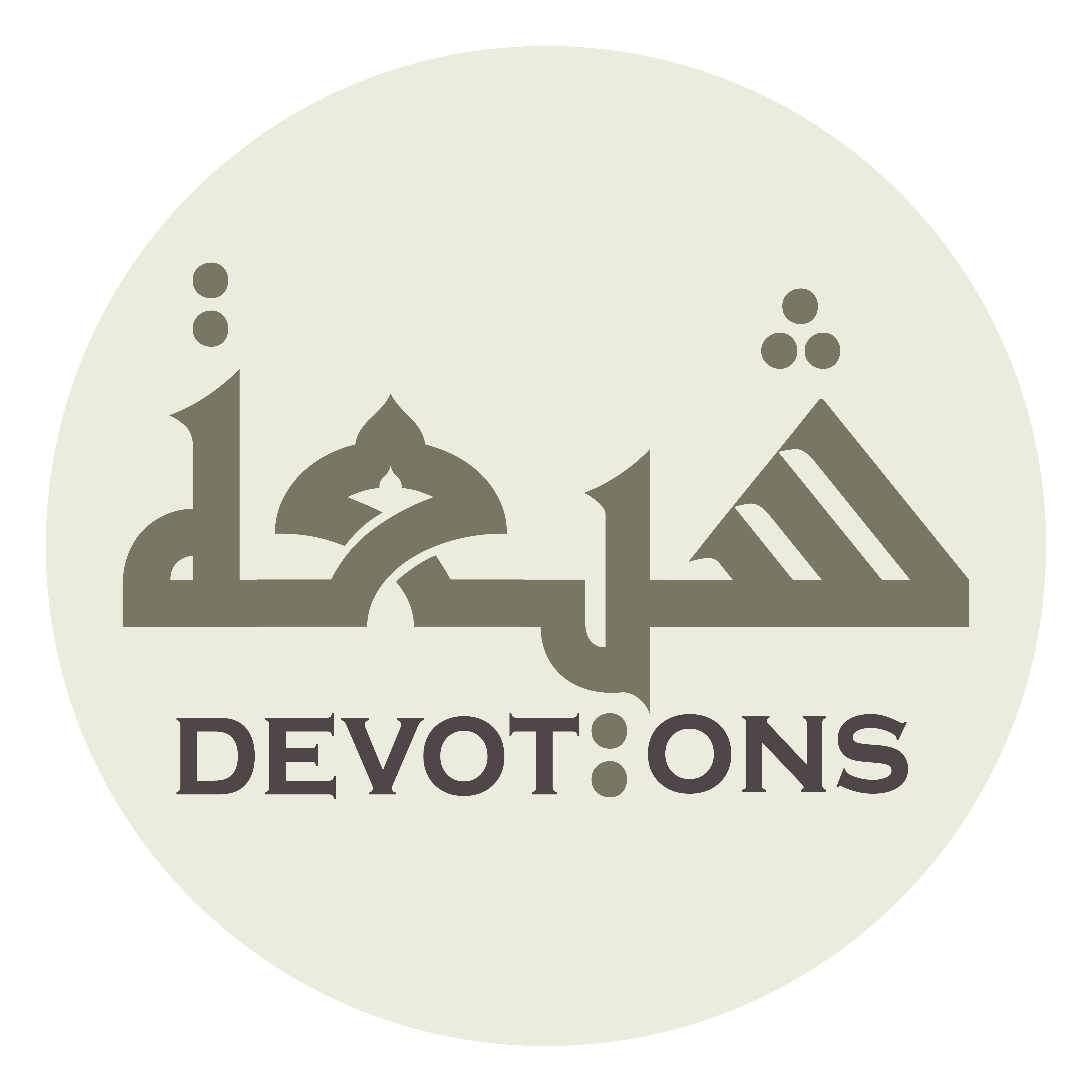 يَا حَبِيبَ الْأَتْقِيَاءِ

yā ḥabībal atqiyā

O Genial to the chosen ones,
Dua Jawshan Kabeer
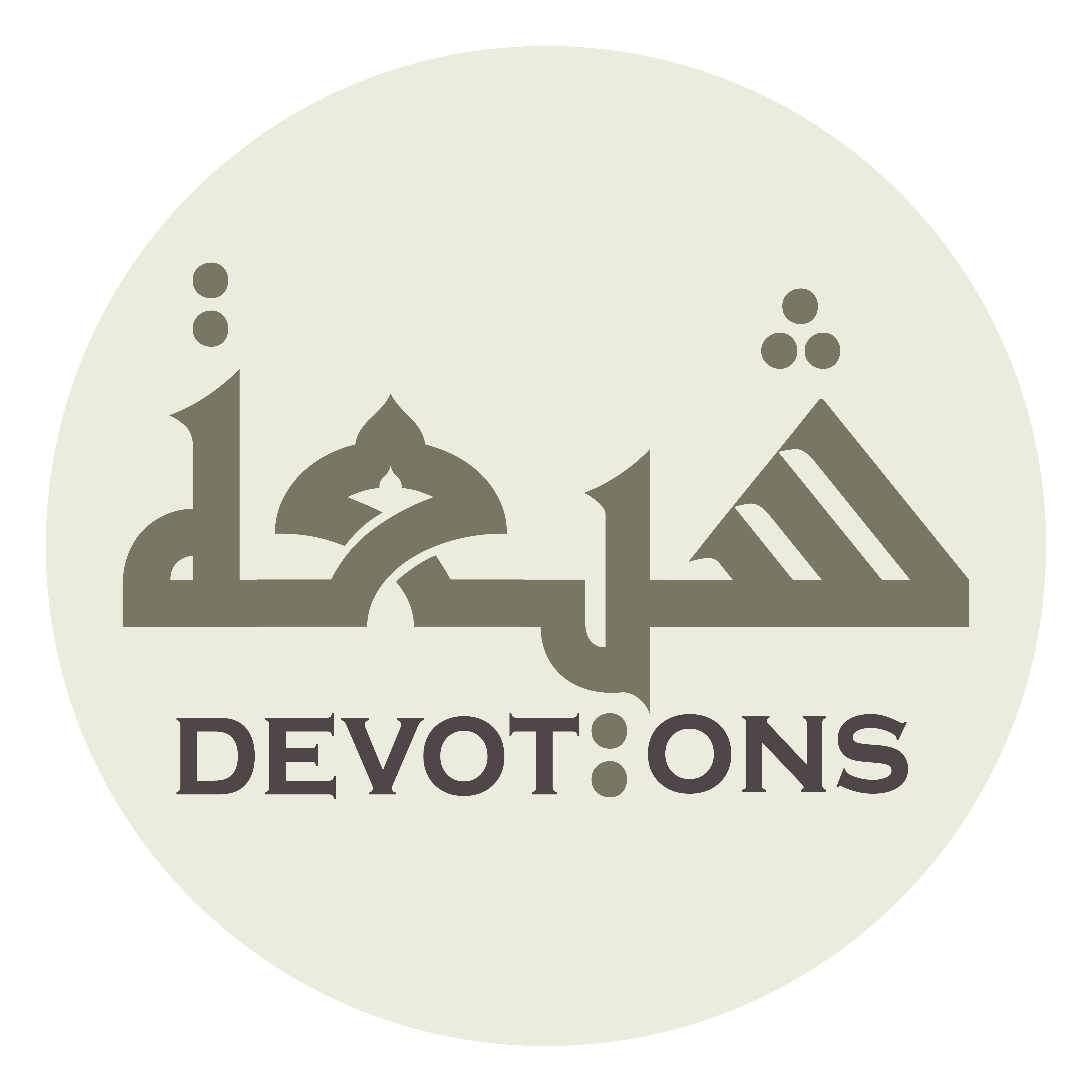 يَا كَنْزَ الْفُقَرَاءِ

yā kanzal fuqarā

O Friend of the pious,
Dua Jawshan Kabeer
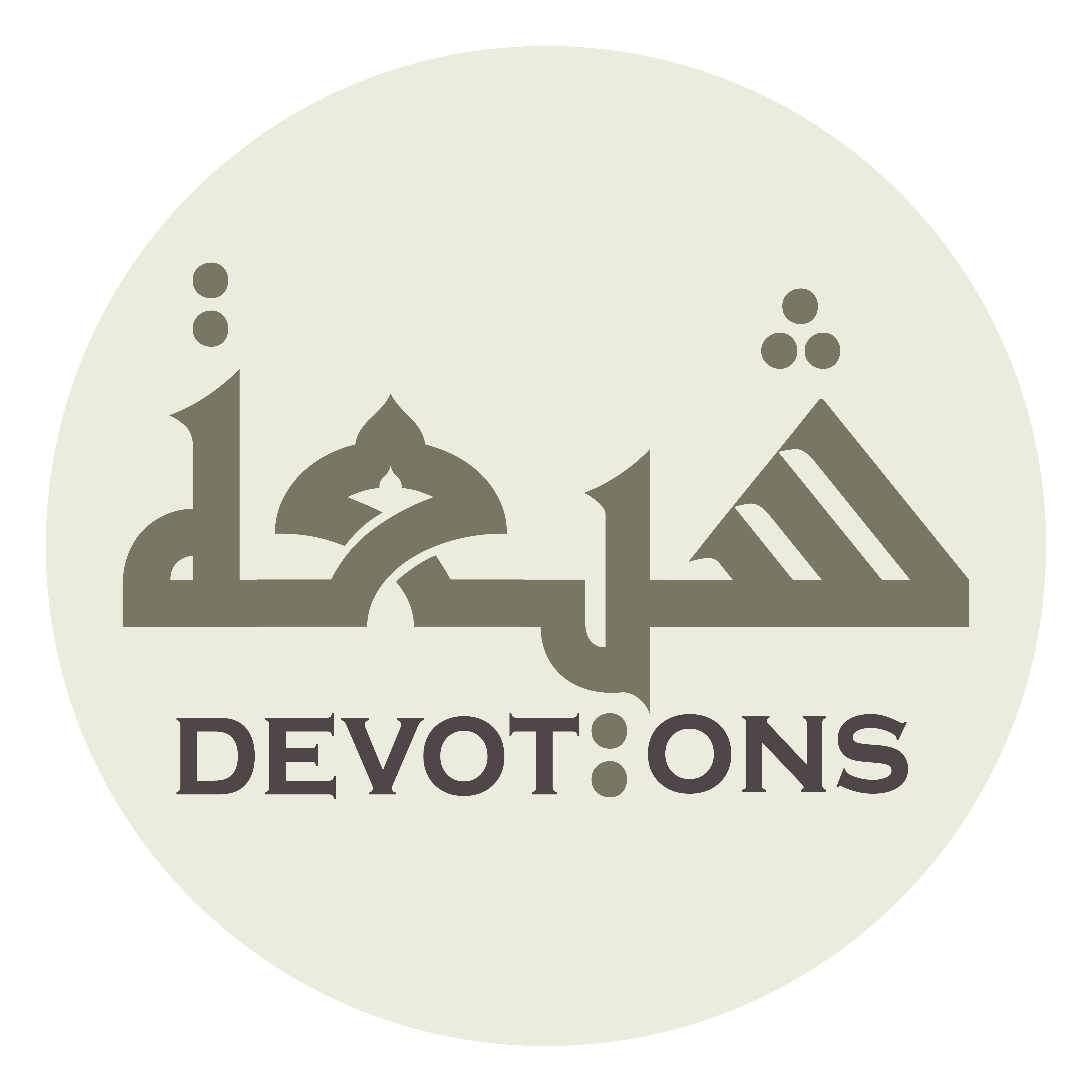 يَا إِلٰهَ الْأَغْنِيَاءِ

yā ilāhal aghniyā

O Treasure of the indigent,
Dua Jawshan Kabeer
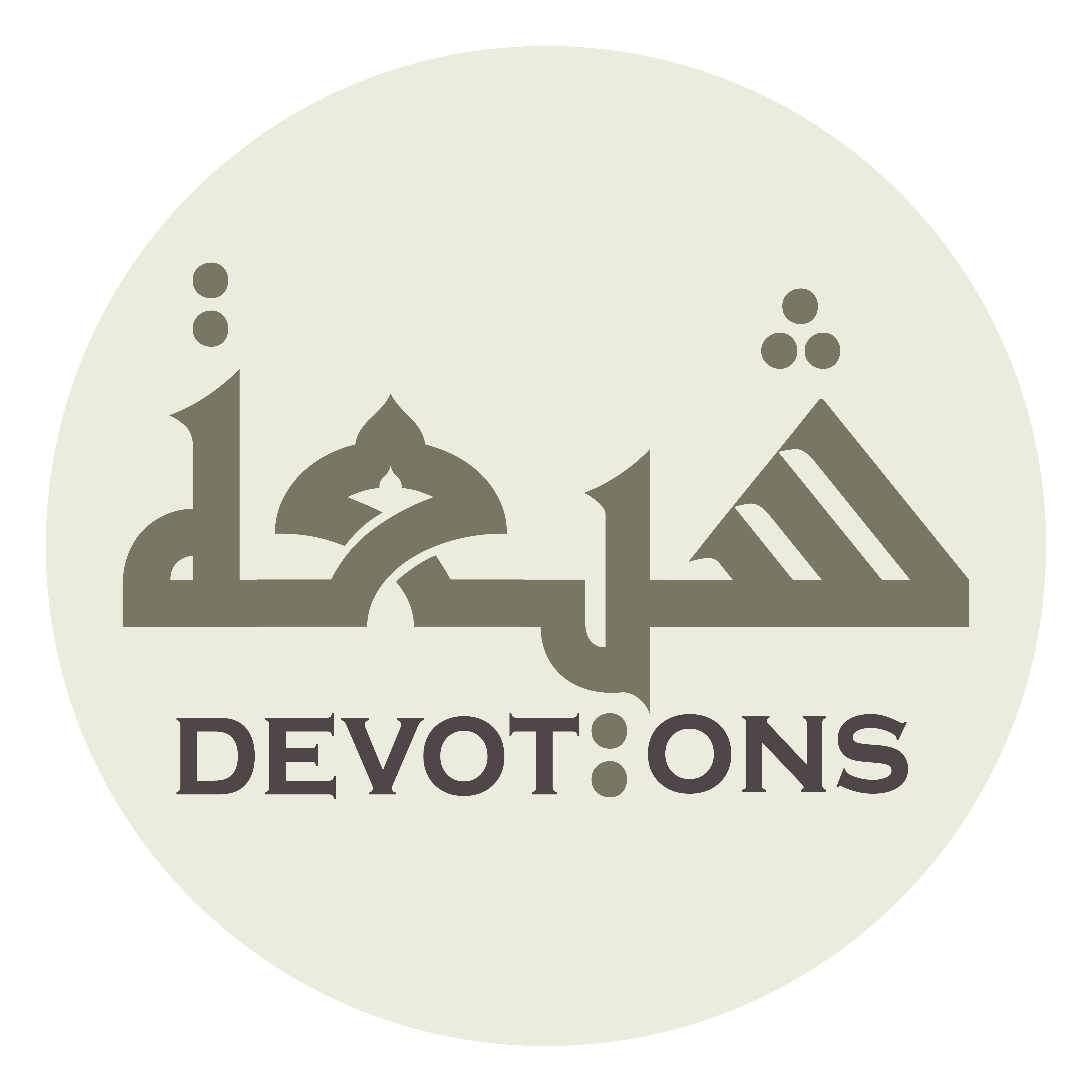 يَا أَكْرَمَ الْكُرَمَاءِ

yā akramal kuramā

O Lord of the rich,
Dua Jawshan Kabeer
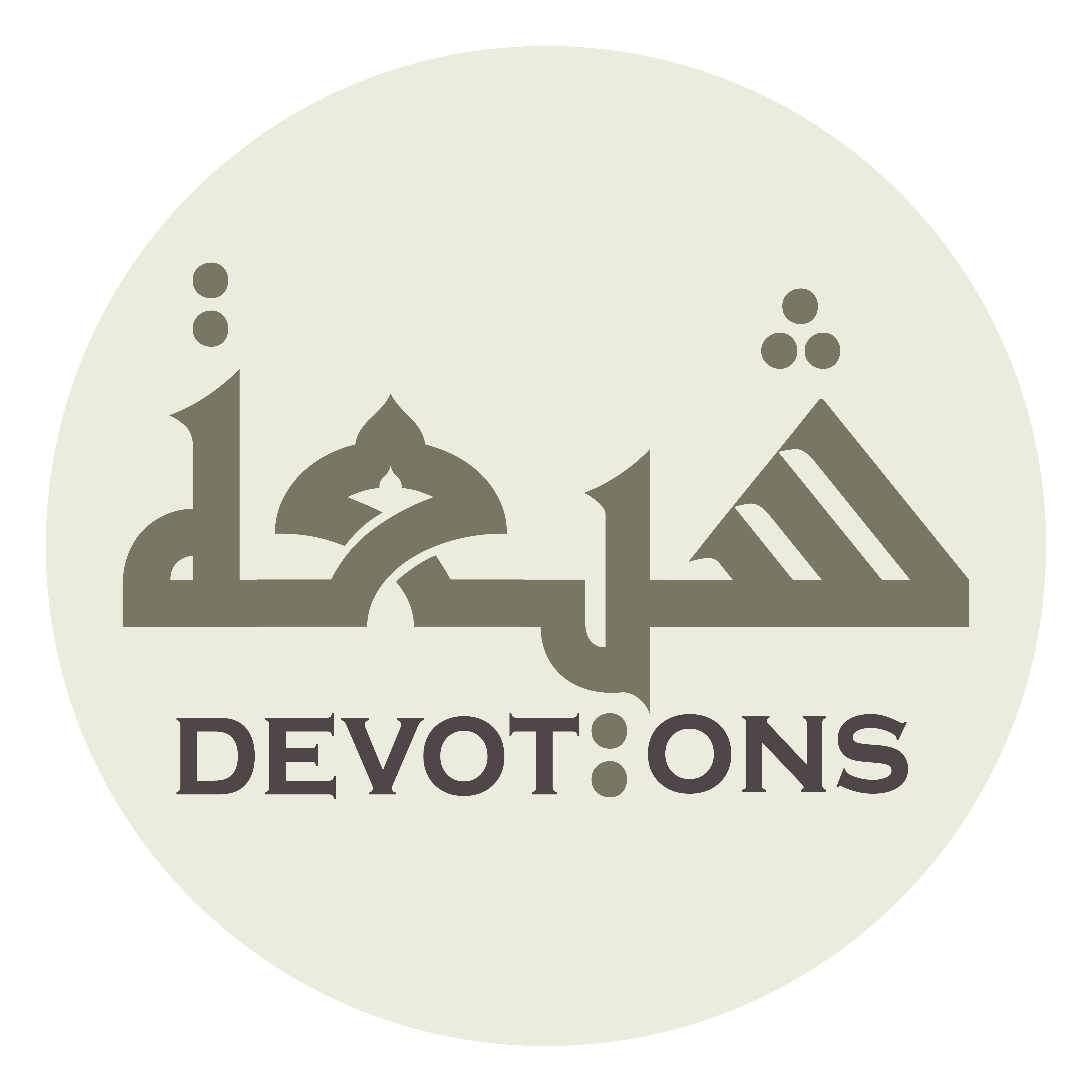 سُبْحَانَكَ يَا لَا إِلٰهَ إِلَّا اَنْتَ

subḥānaka yā lā ilāha illā ant

O Most benign of all.
Dua Jawshan Kabeer
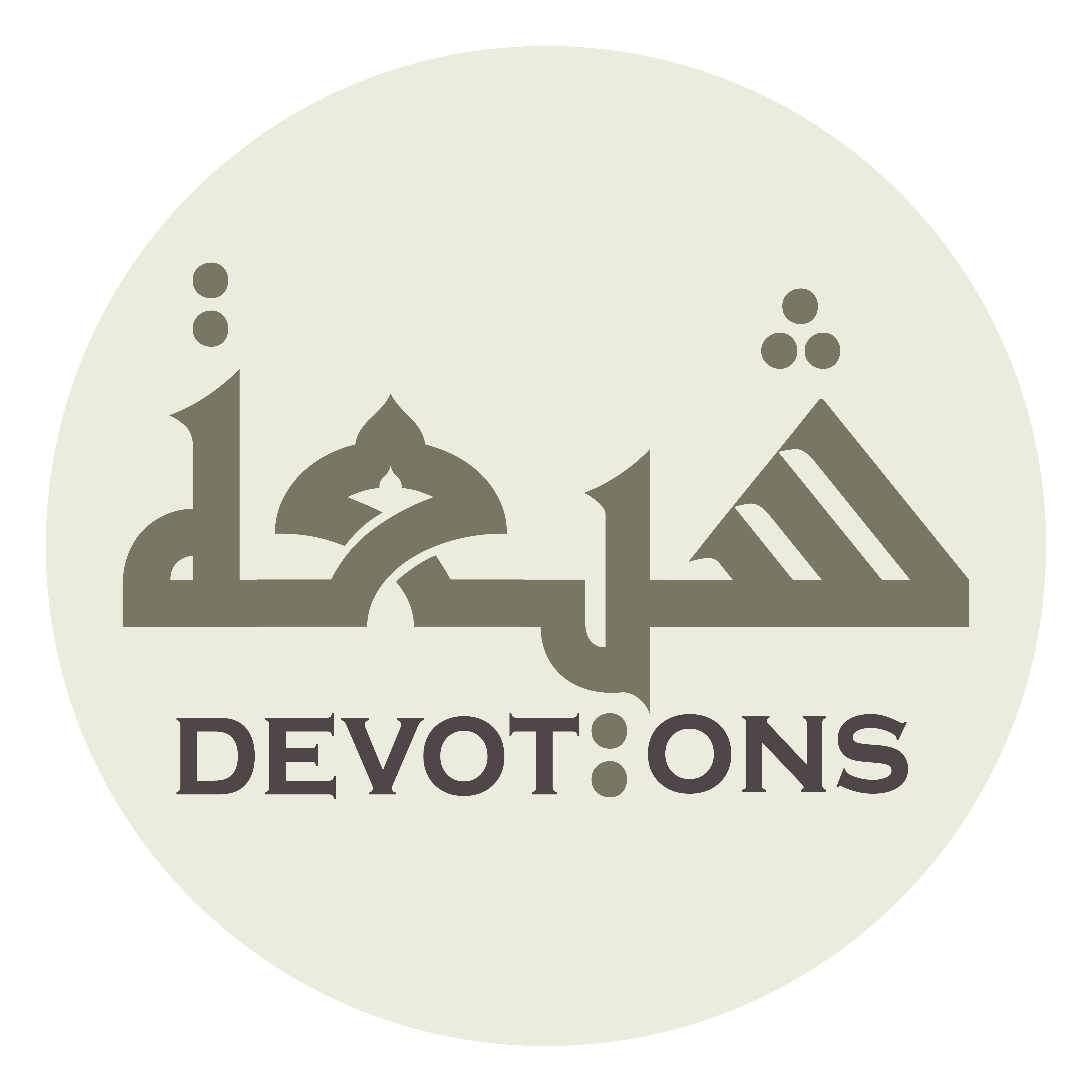 اَلغَوْثَ، اَلغَوْثَ

al ghawth, al ghawth

Praise be to You, there is no god but You,
Dua Jawshan Kabeer
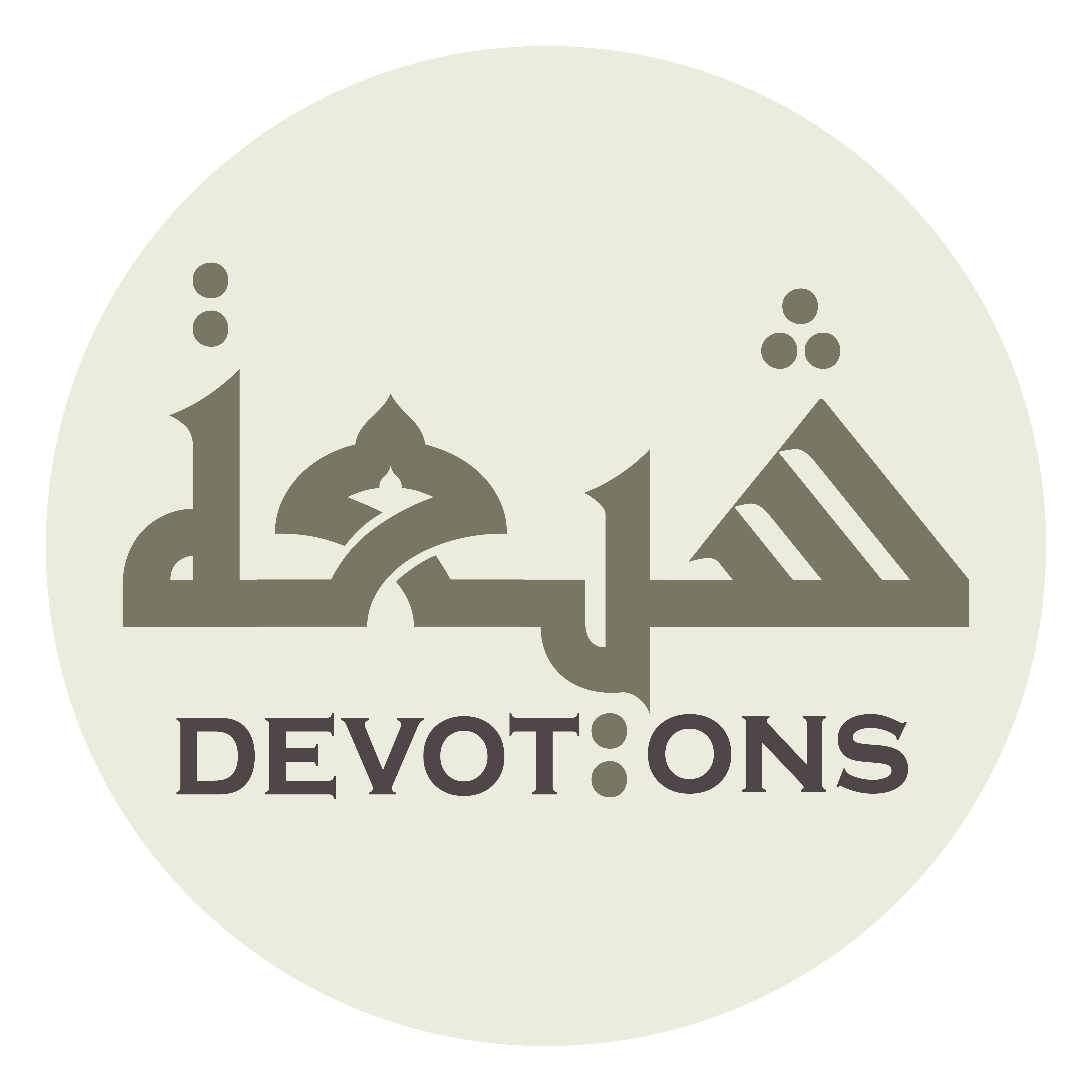 خَلِّصْنَا مِنَ النَّارِ يَا رَبِّ

khalliṣnā minan nāri yā rabb

[I beseech you for] relief, relief
Dua Jawshan Kabeer
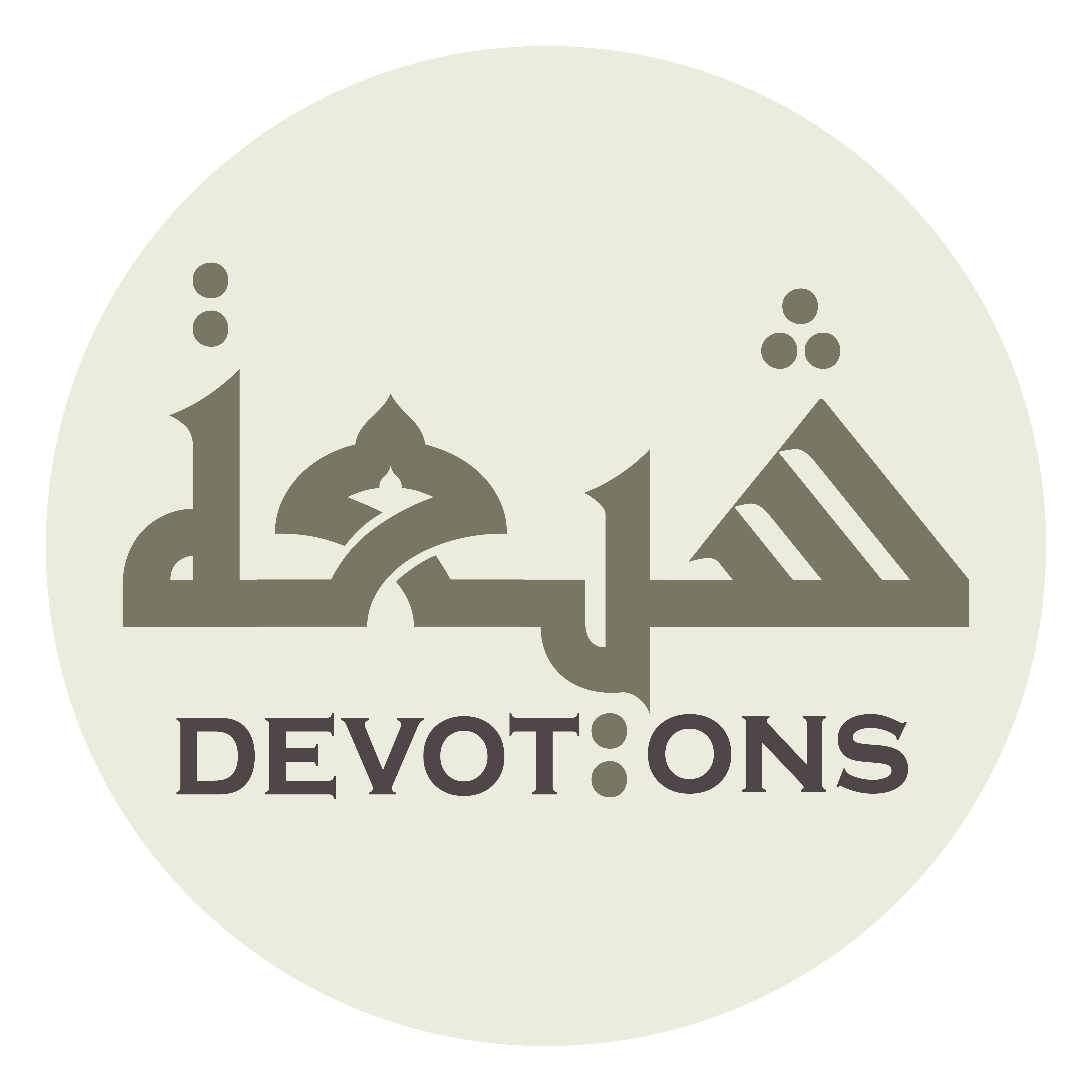 Protect us from the Fire, O Lord.
Dua Jawshan Kabeer
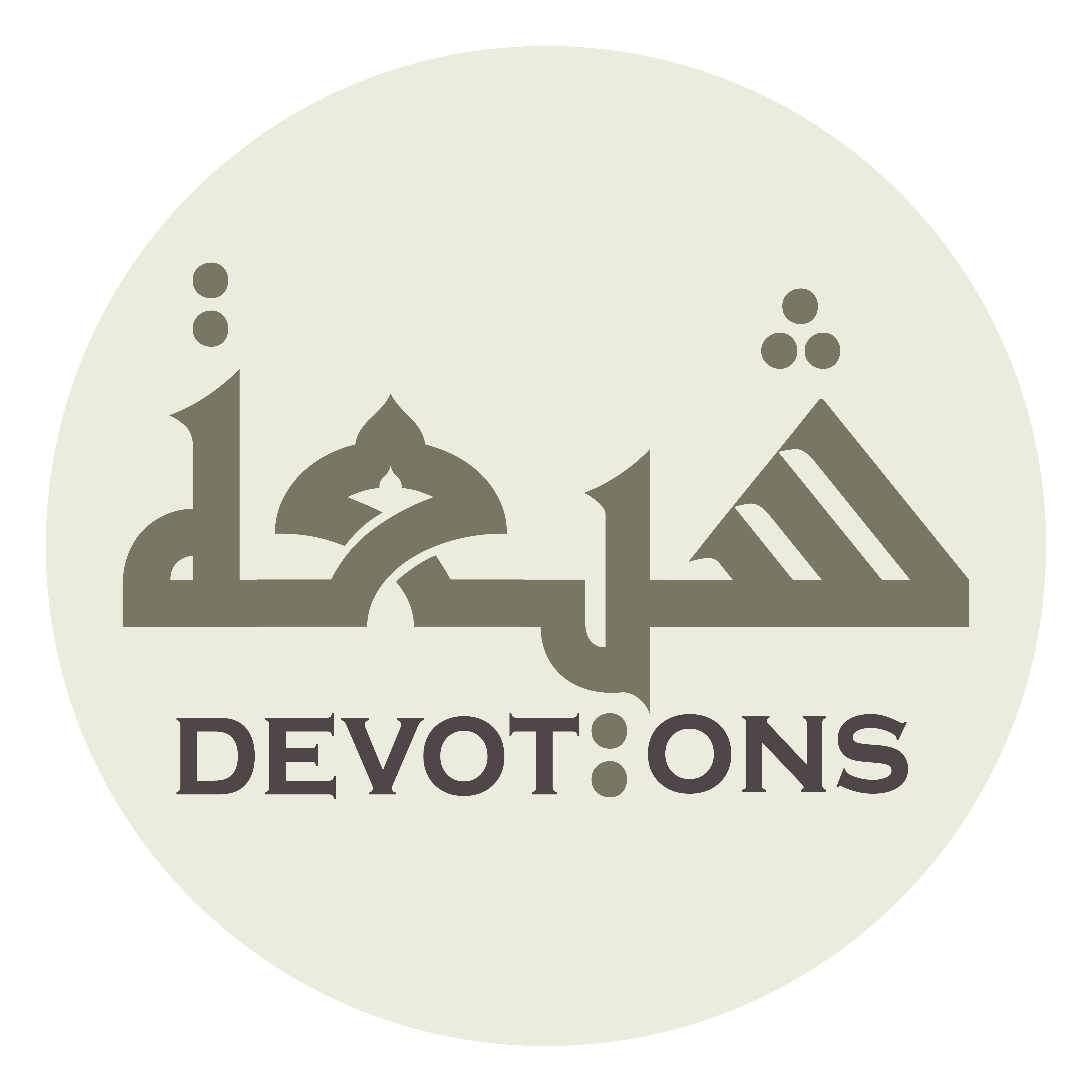 92\100
Dua Jawshan Kabeer
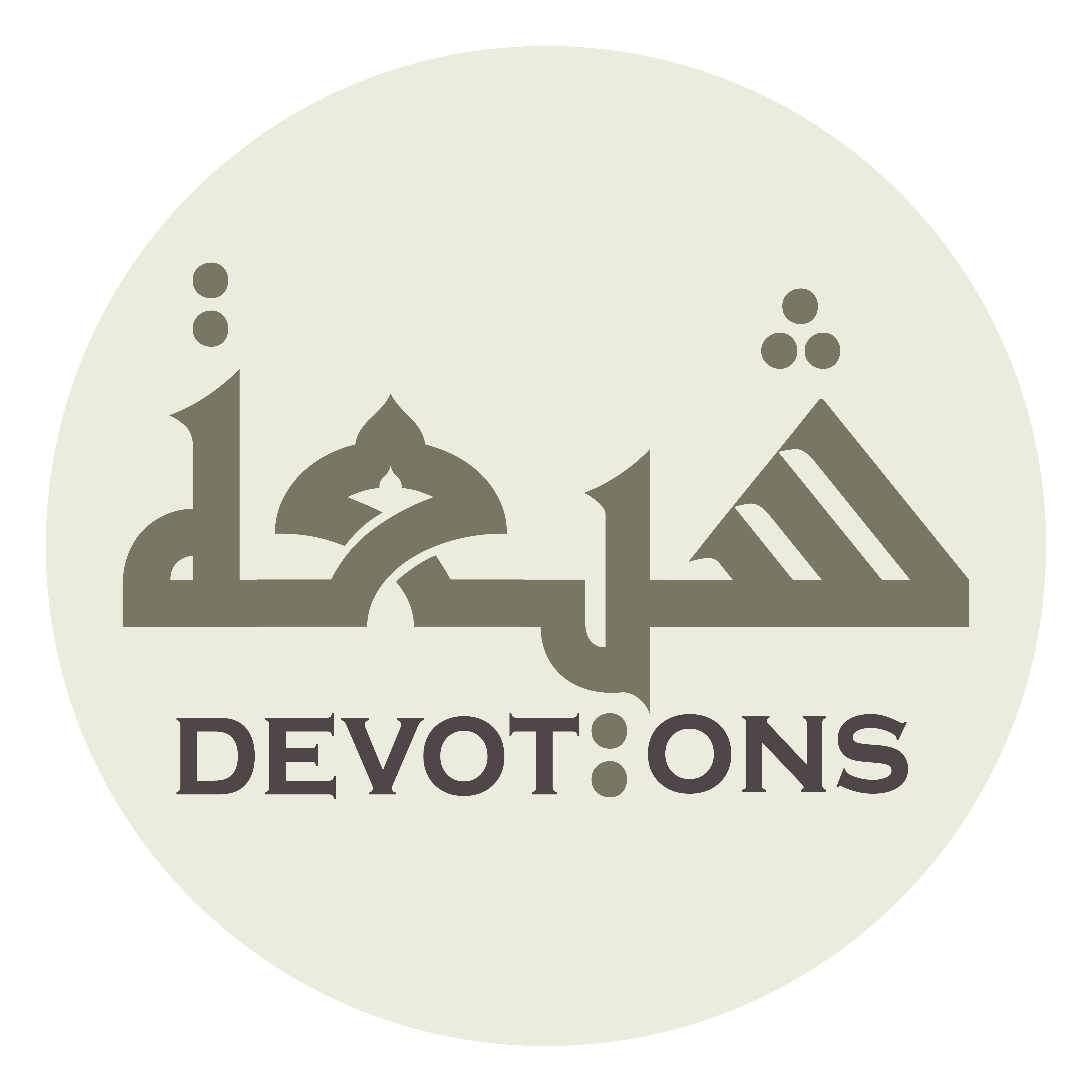 يَا كَافِيًا مِنْ كُلِّ شَيْءٍ

yā kāfiyan min kulli shay

TO CURE PILES
Dua Jawshan Kabeer
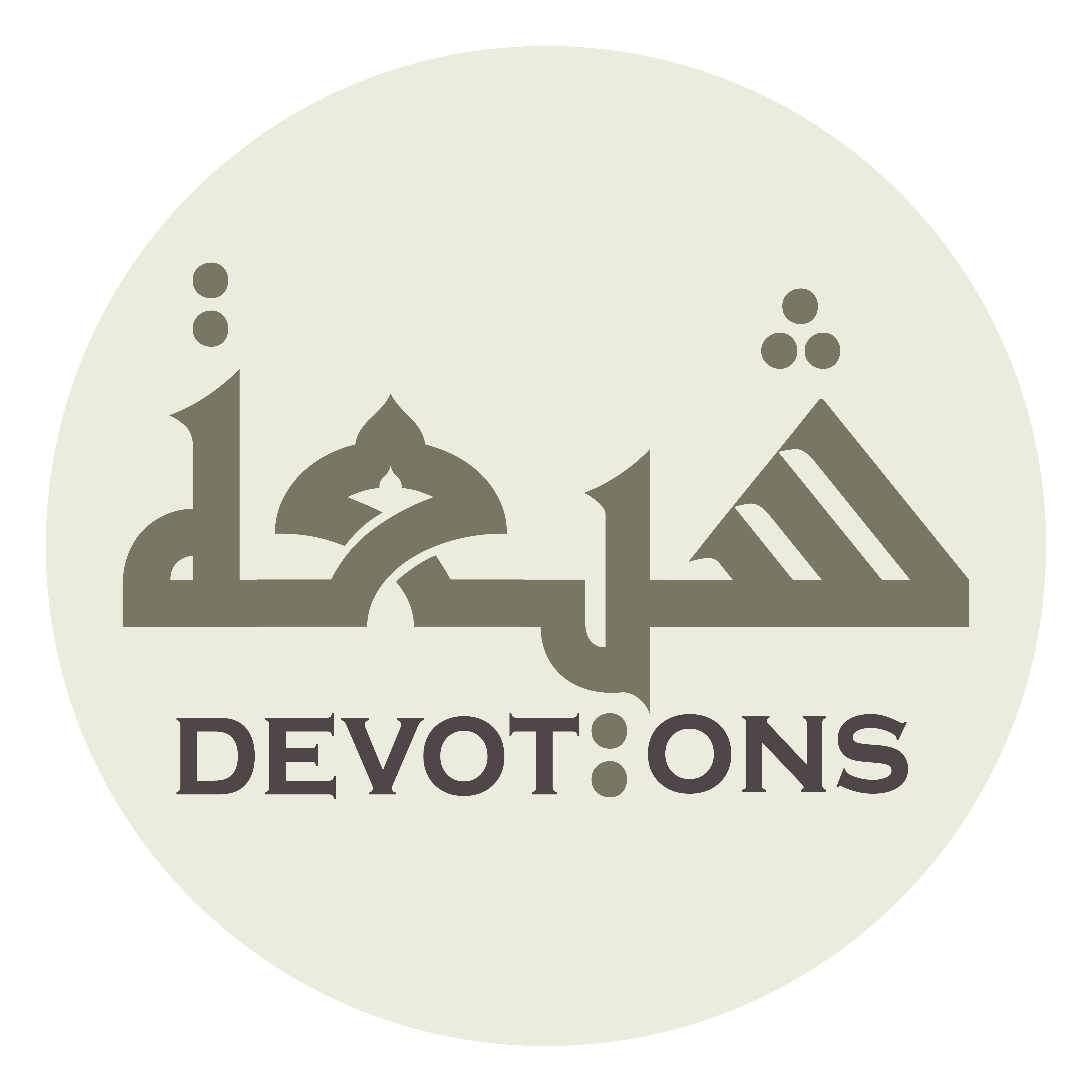 يَا قَائِمًا عَلىٰ كُلِّ شَيْءٍ

yā qā-iman `alā kulli shay

O He Who is self-sufficient from everything,
Dua Jawshan Kabeer
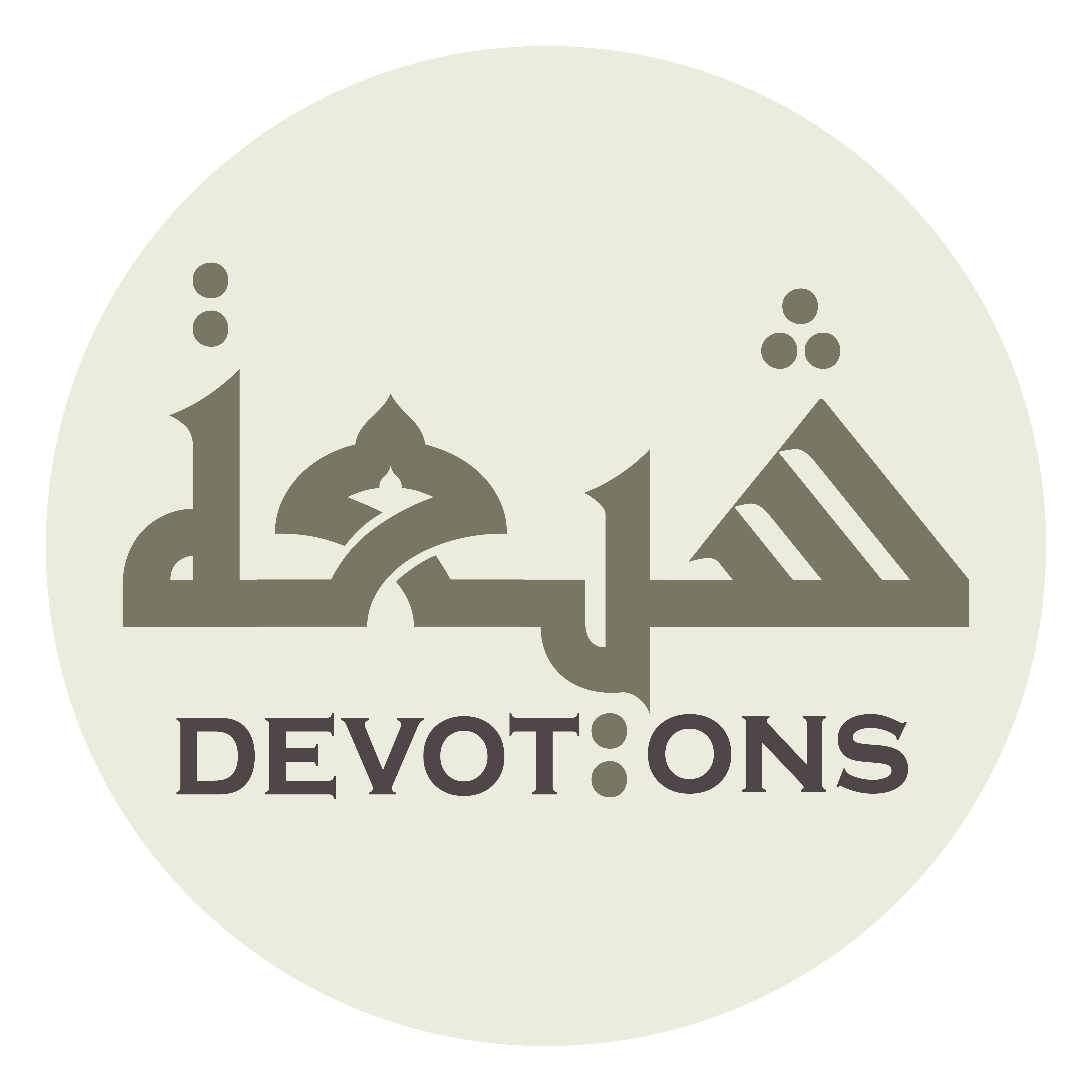 يَا مَنْ لَايُشْبِهُهُ شَيْءٌ

yā man lāyushbihuhu shay

O He Who is established over everything,
Dua Jawshan Kabeer
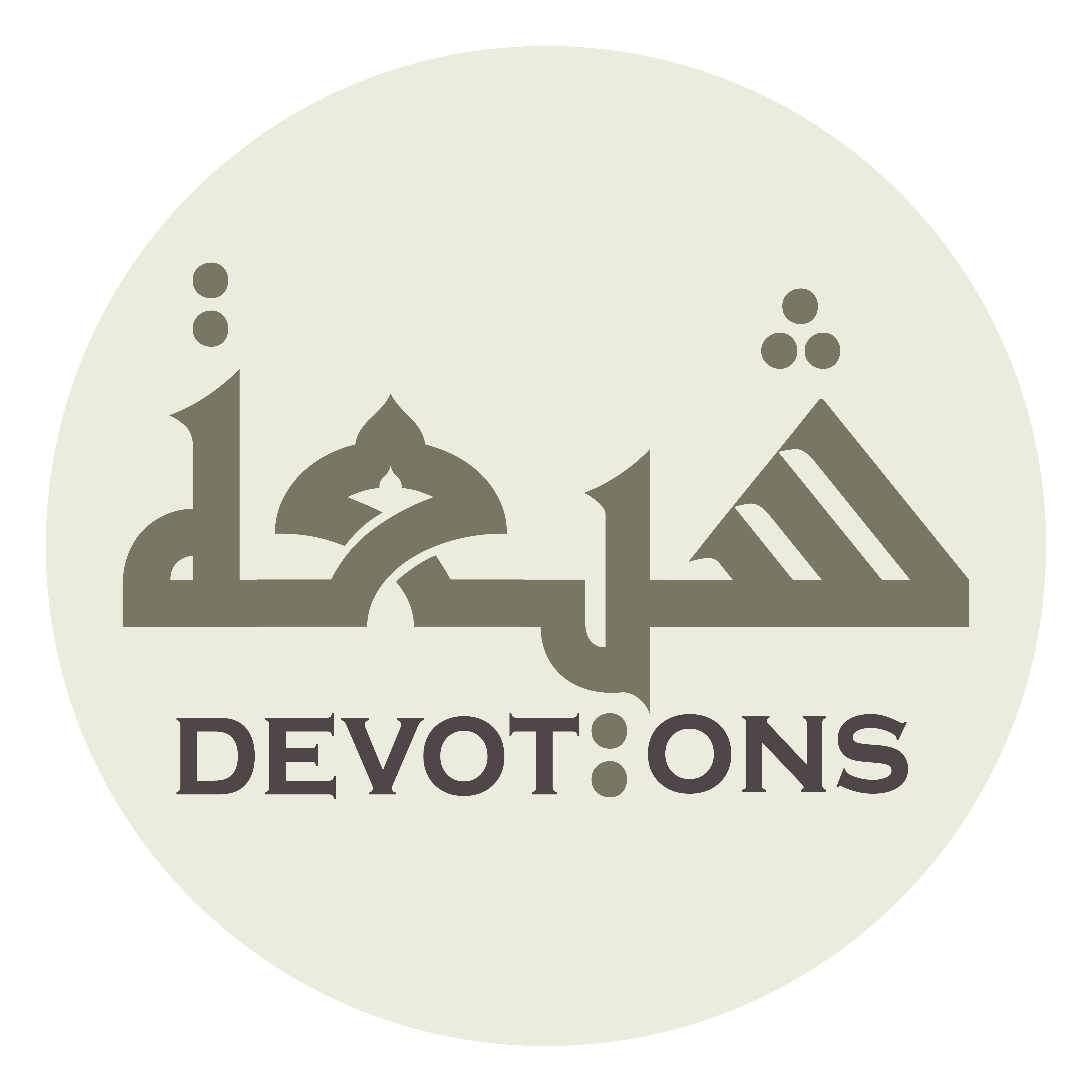 يَا مَنْ لَايَزِيدُ فِيْ مُلْكِهِ شَيْءٌ

yā man lāyazīdu fī mulkihi shay

O He, nothing is like unto Him,
Dua Jawshan Kabeer
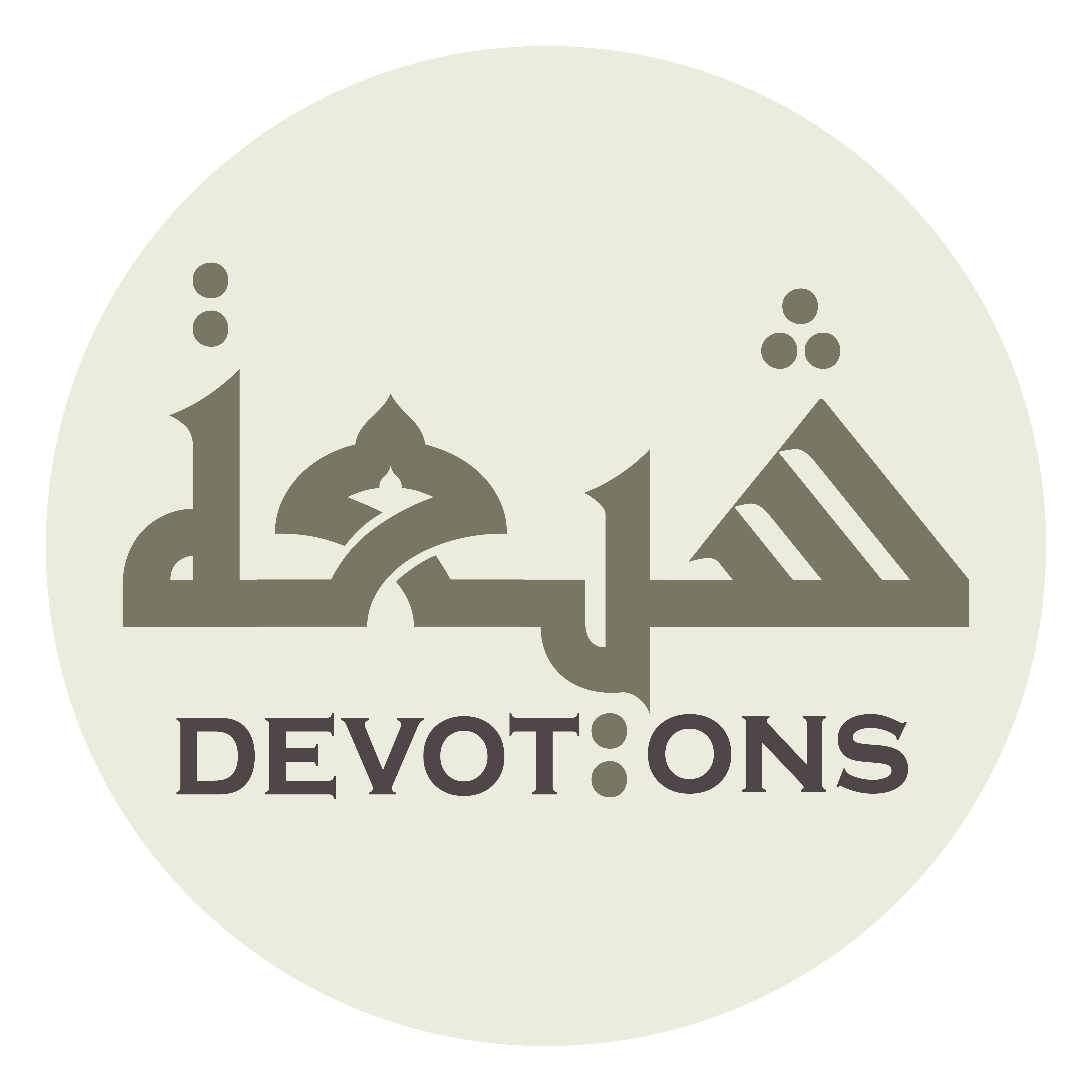 يَا مَنْ لَايَخْفىٰ عَلَيْهِ شَيْءٌ

yā man lāyakhfā `alayhi shay

O He, nothing extends His Kingdom,
Dua Jawshan Kabeer
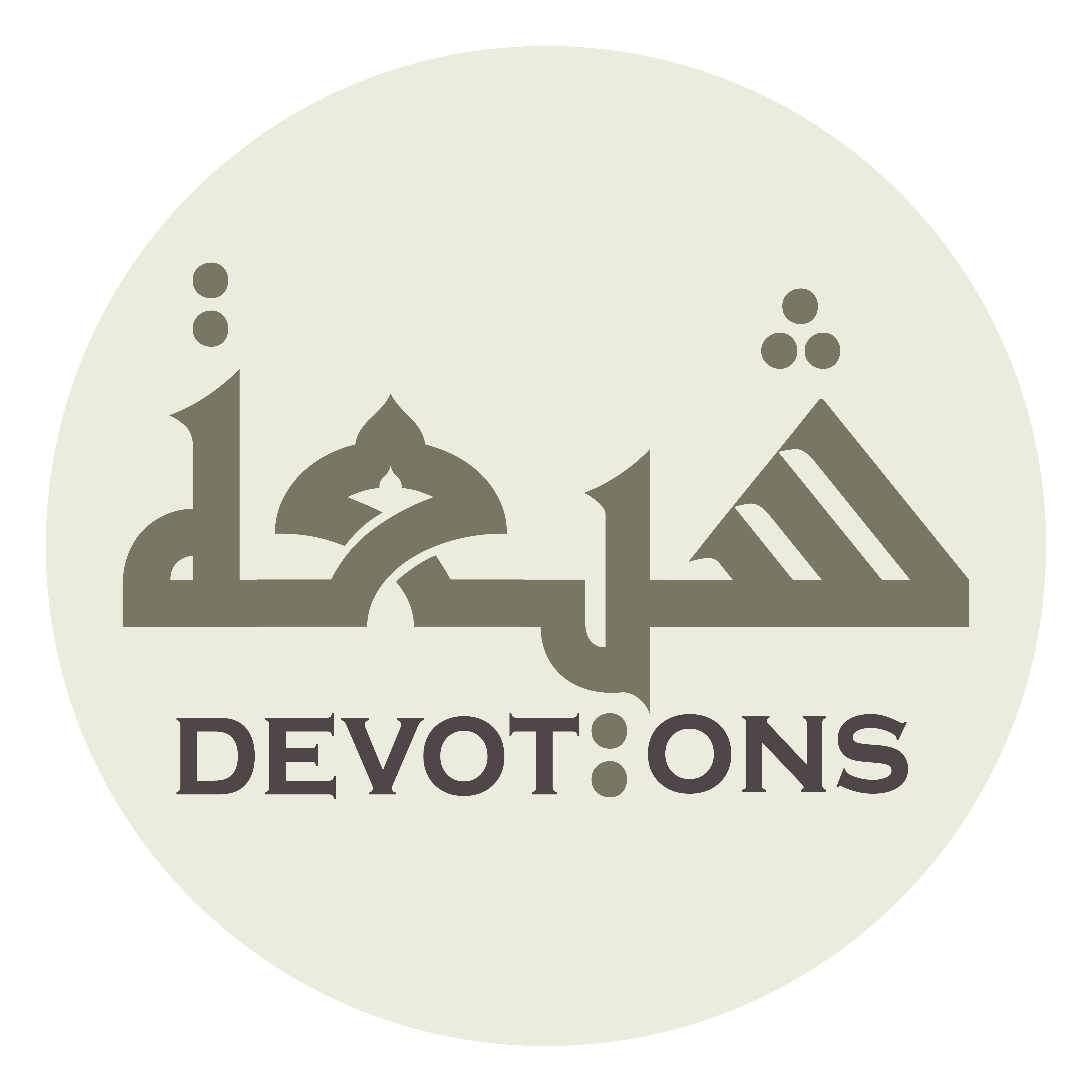 يَا مَنْ لَايَنْقُصُ مِنْ خَزَائِنِهِ شَيْءٌ

yā man lāyanquṣu min khazā-inihi shay

O He from Whom nothing is hidden,
Dua Jawshan Kabeer
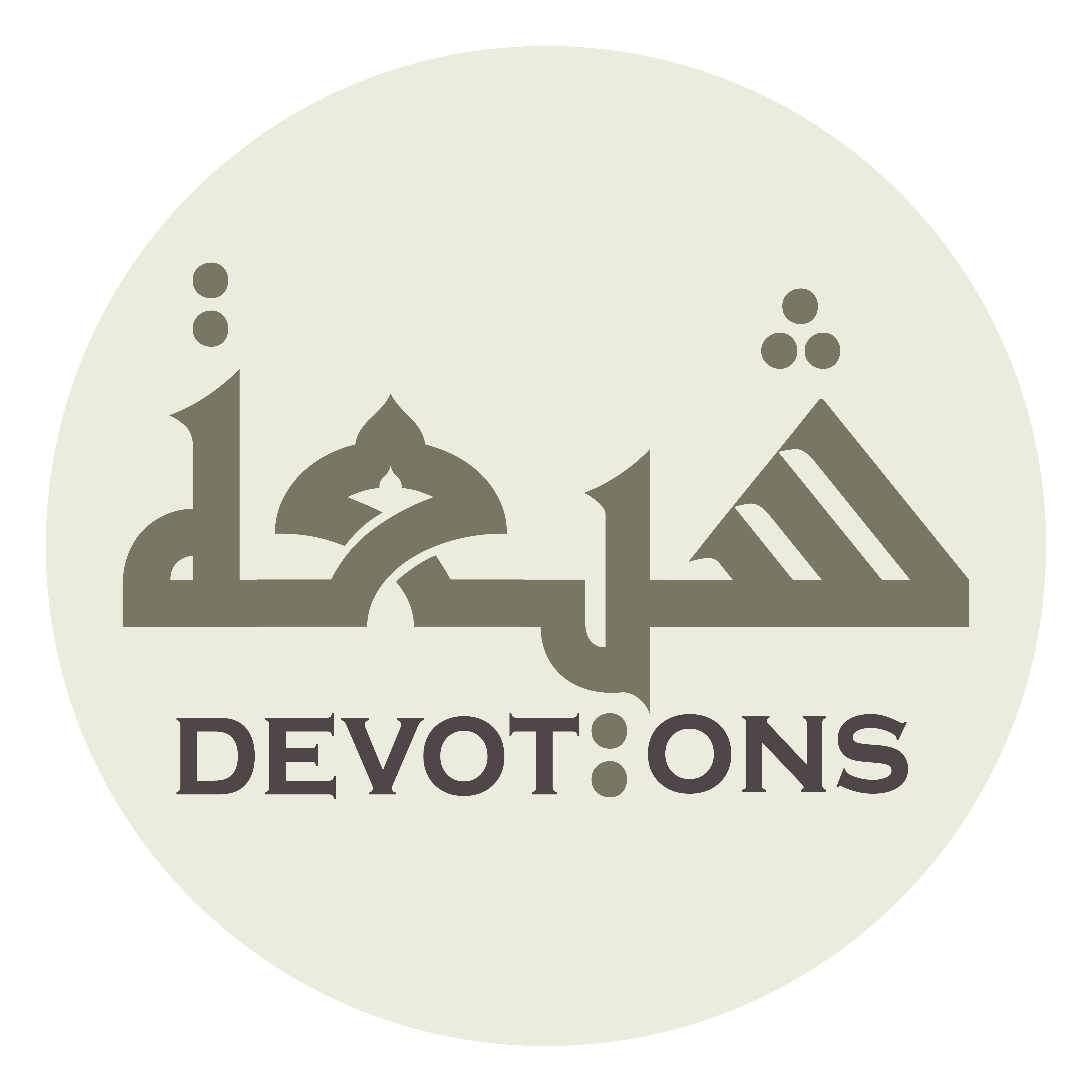 يَا مَنْ لَيْسَ كَمِثْلِهِ شَيْءٌ

yā man laysa kamithlihi shay

O He, nothing decreases His treasure,
Dua Jawshan Kabeer
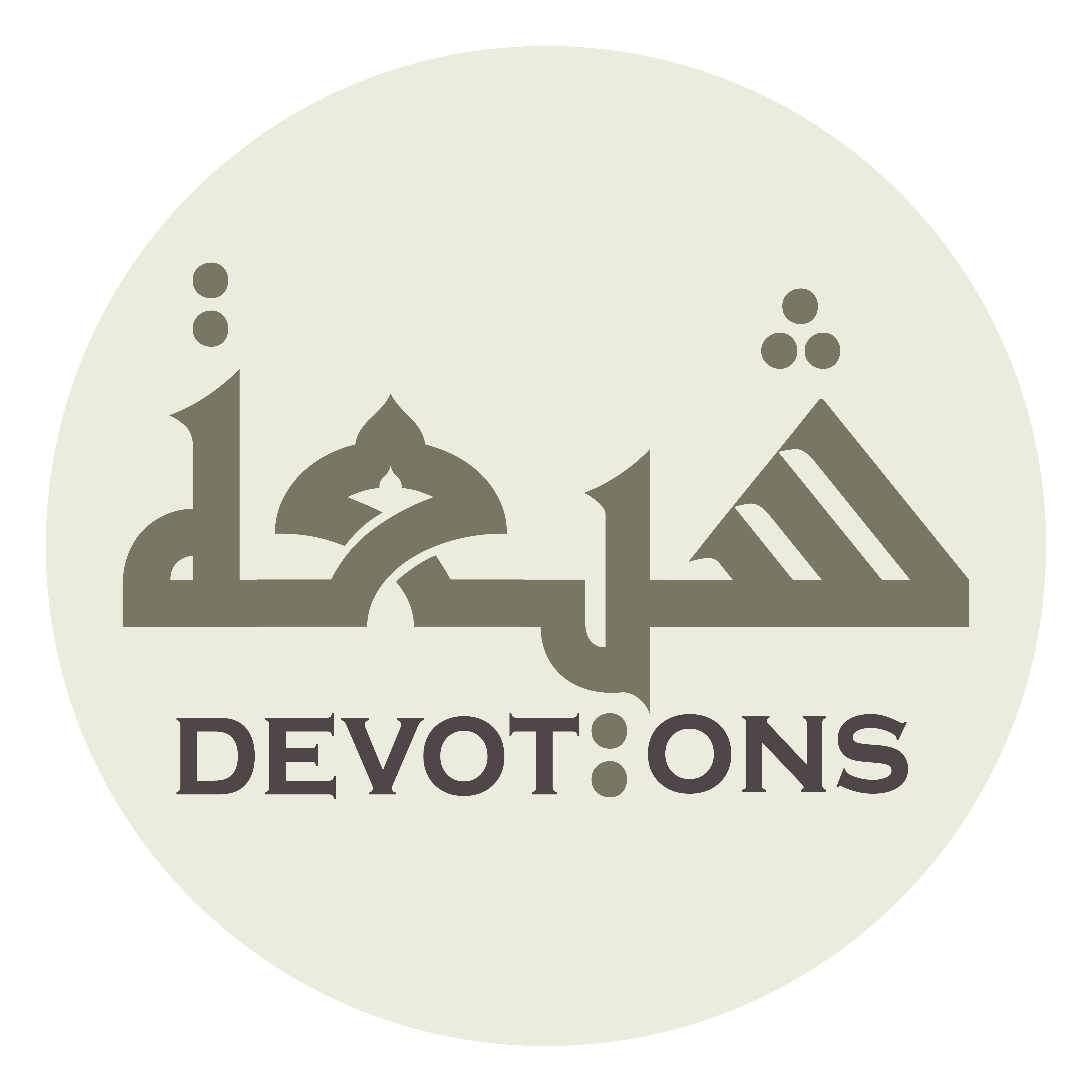 يَا مَنْ لَايَعْزُبُ عَنْ عِلْمِهِ شَيْءٌ

yā man lāya`zubu `an `ilmihi shay

O He, nothing is like unto Him,
Dua Jawshan Kabeer
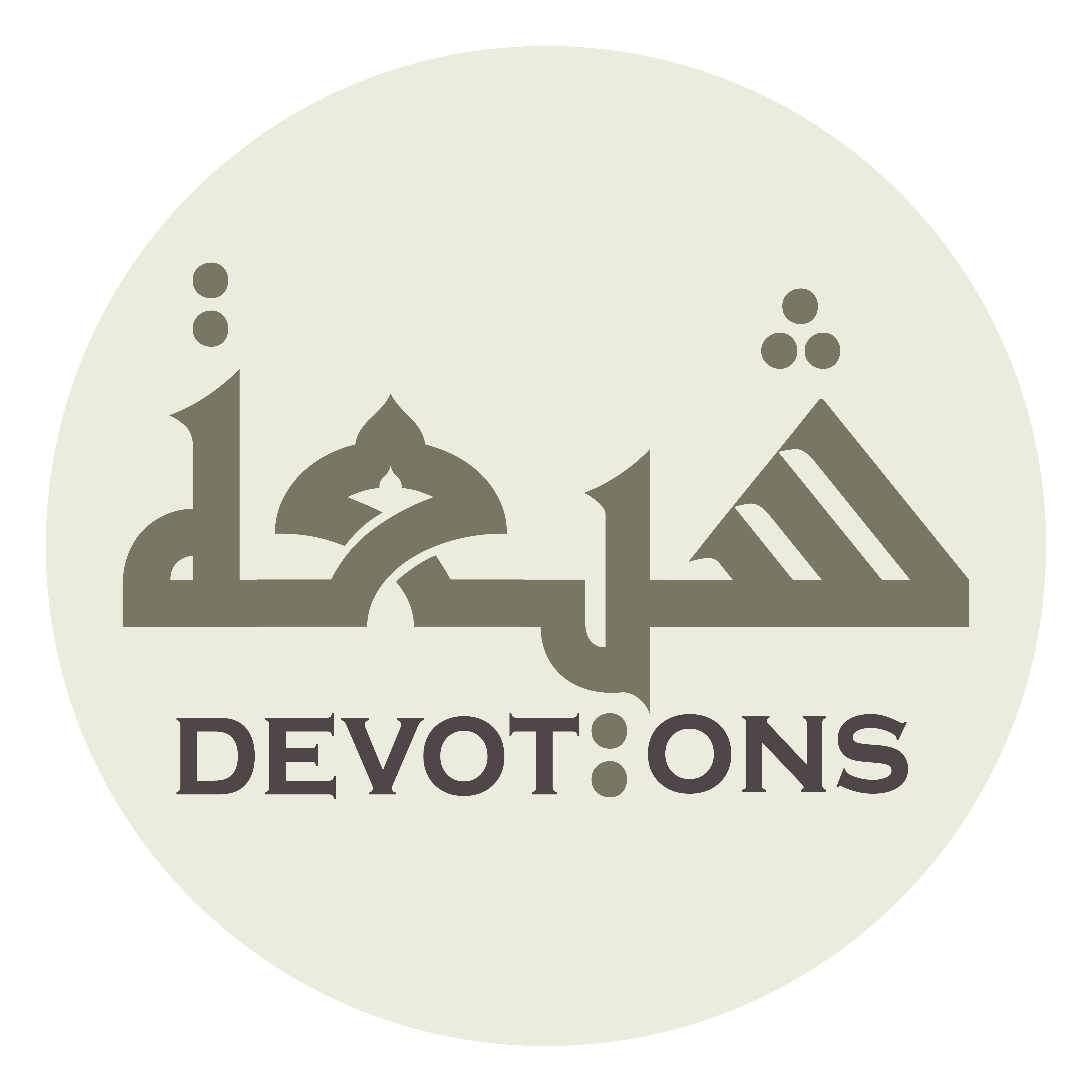 يَا مَنْ هُوَ خَبِيرٌ بِكُلِّ شَيْءٍ

yā man huwa khabīrun bikulli shay

O He, Whose Knowledge encompasses everything,
Dua Jawshan Kabeer
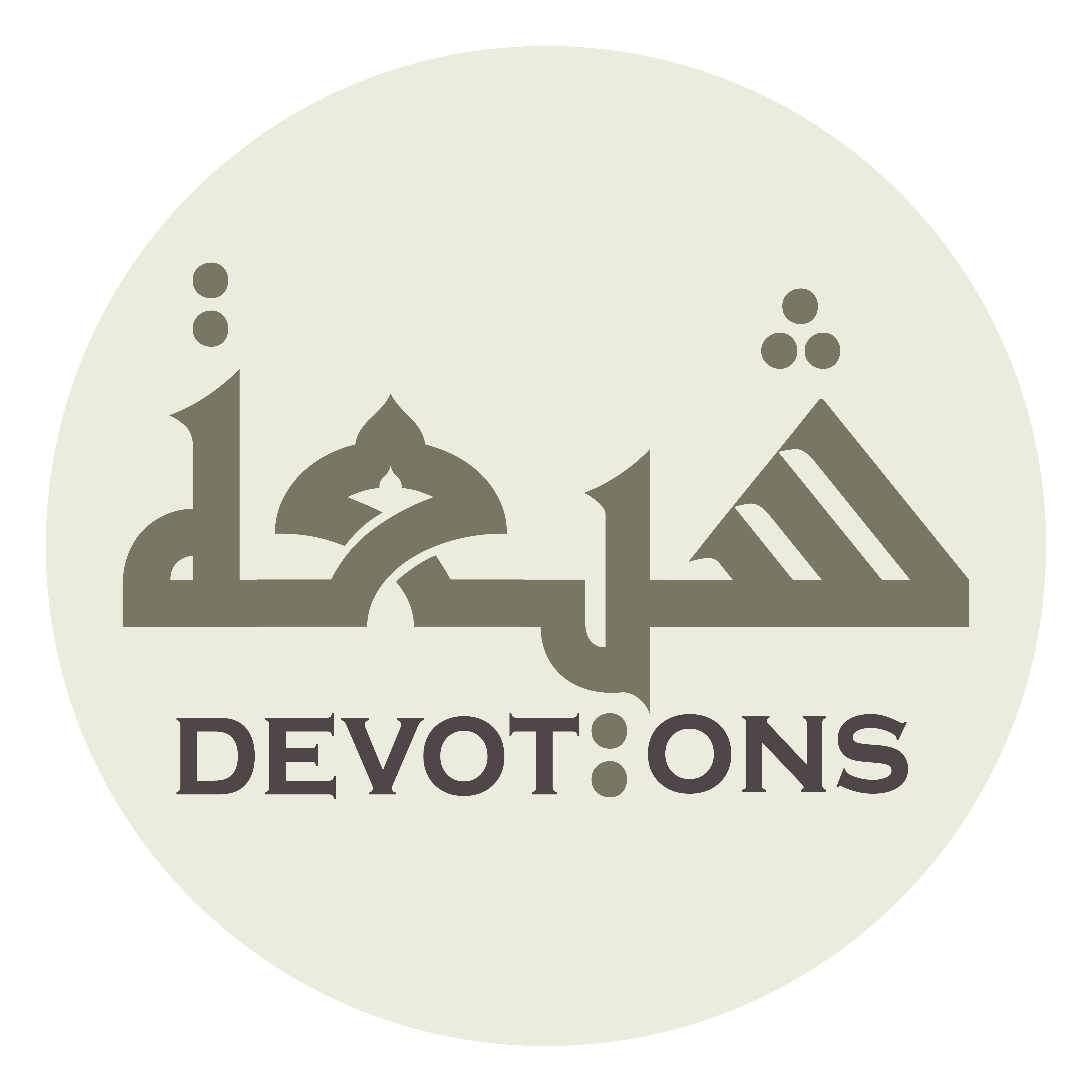 يَا مَنْ وَسِعَتْ رَحْمَتُهُ كُلَّ شَيْءٍ

yā man wasi`at raḥmatuhu kulla shay

O He, Who is All-Aware,
Dua Jawshan Kabeer
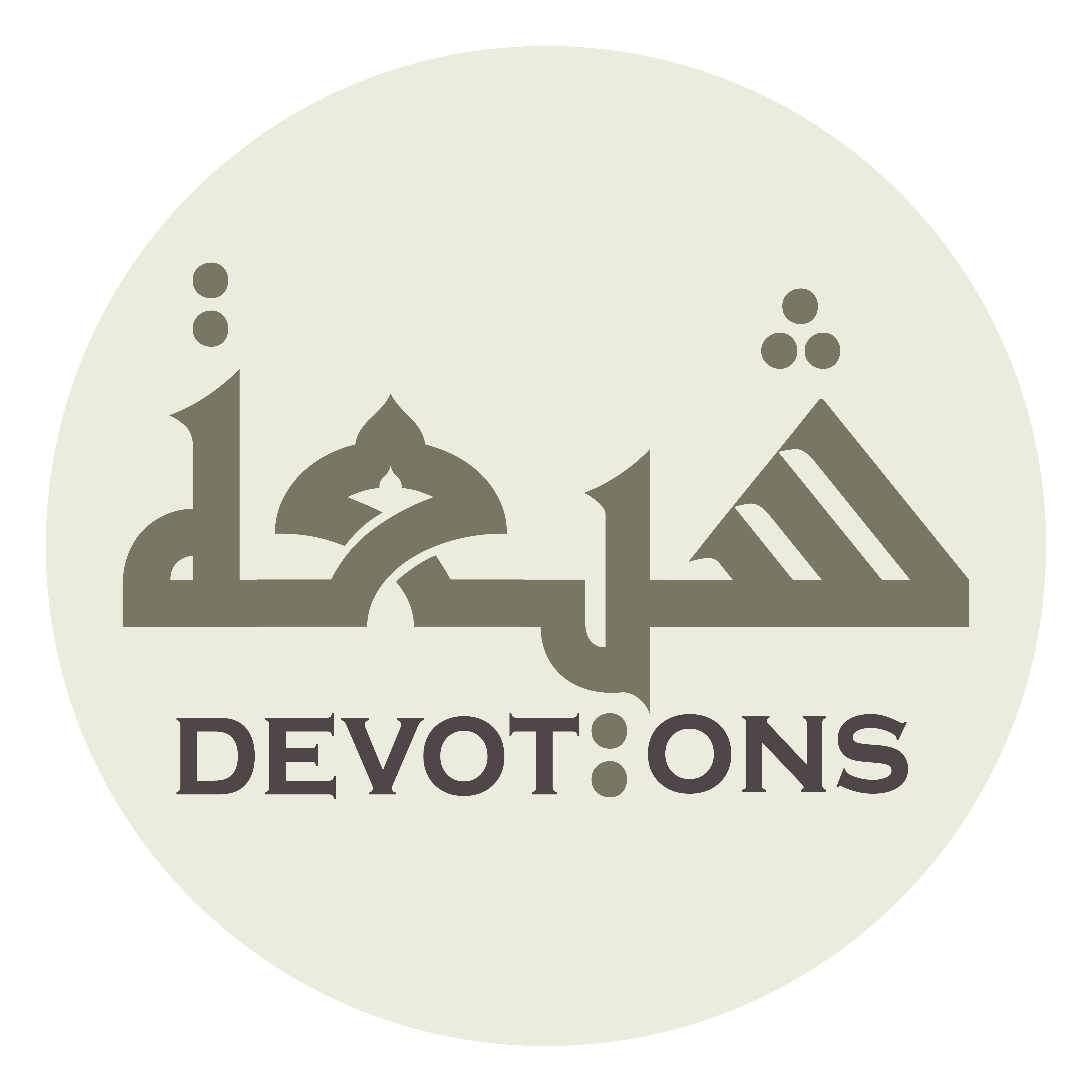 سُبْحَانَكَ يَا لَا إِلٰهَ إِلَّا اَنْتَ

subḥānaka yā lā ilāha illā ant

O He, Whose mercy extends to everything.
Dua Jawshan Kabeer
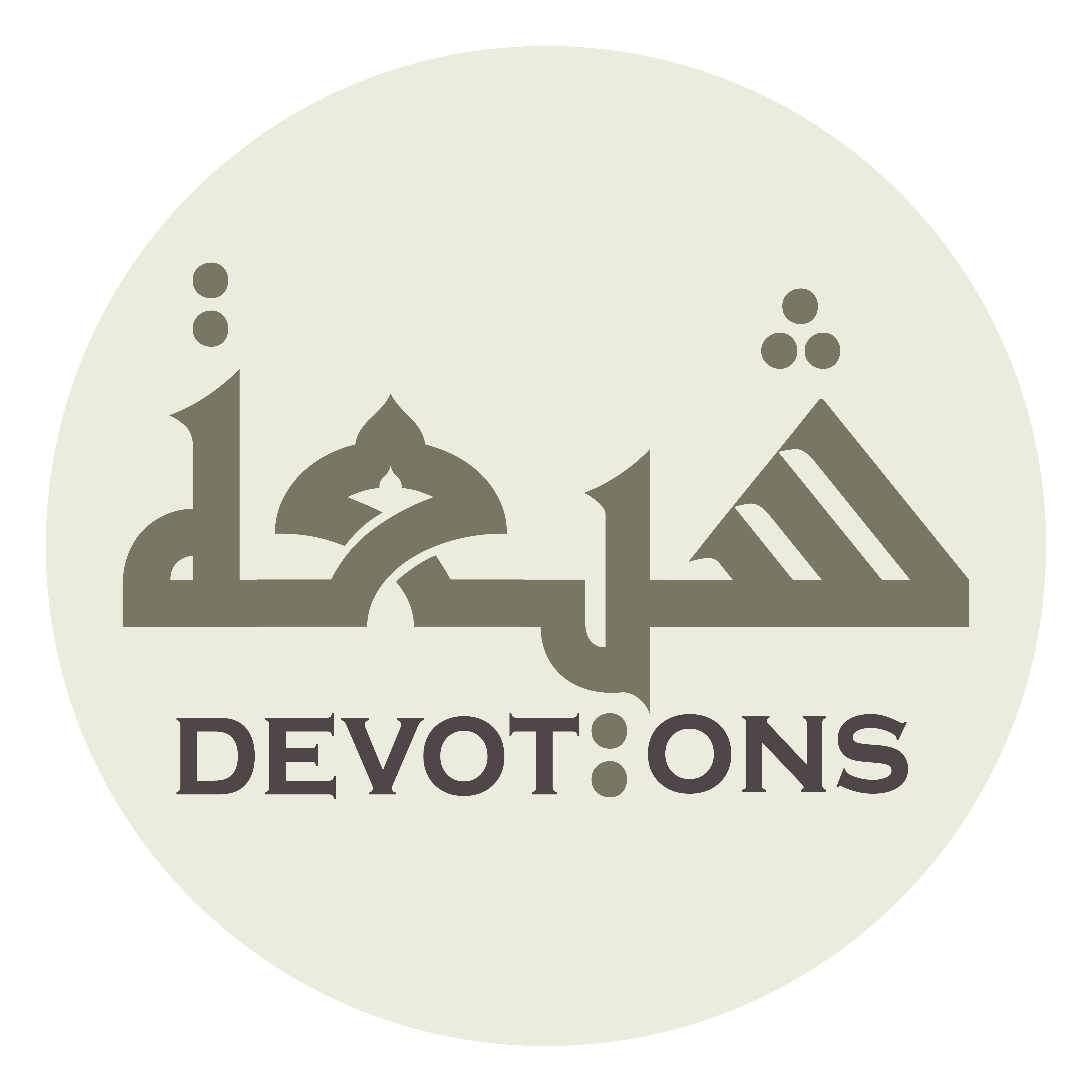 اَلغَوْثَ، اَلغَوْثَ

al ghawth, al ghawth

Praise be to You, there is no god but You,
Dua Jawshan Kabeer
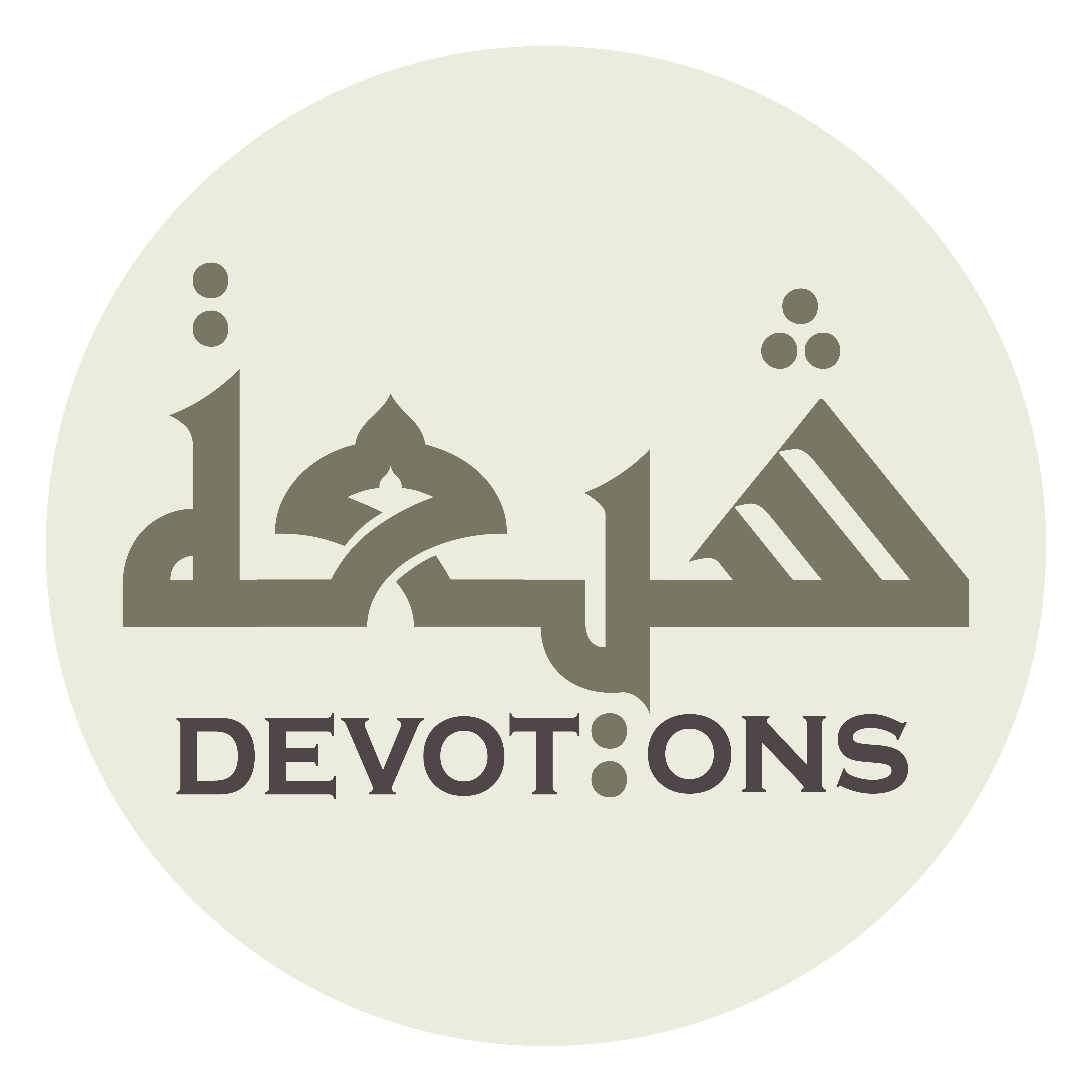 خَلِّصْنَا مِنَ النَّارِ يَا رَبِّ

khalliṣnā minan nāri yā rabb

[I beseech you for] relief, relief
Dua Jawshan Kabeer
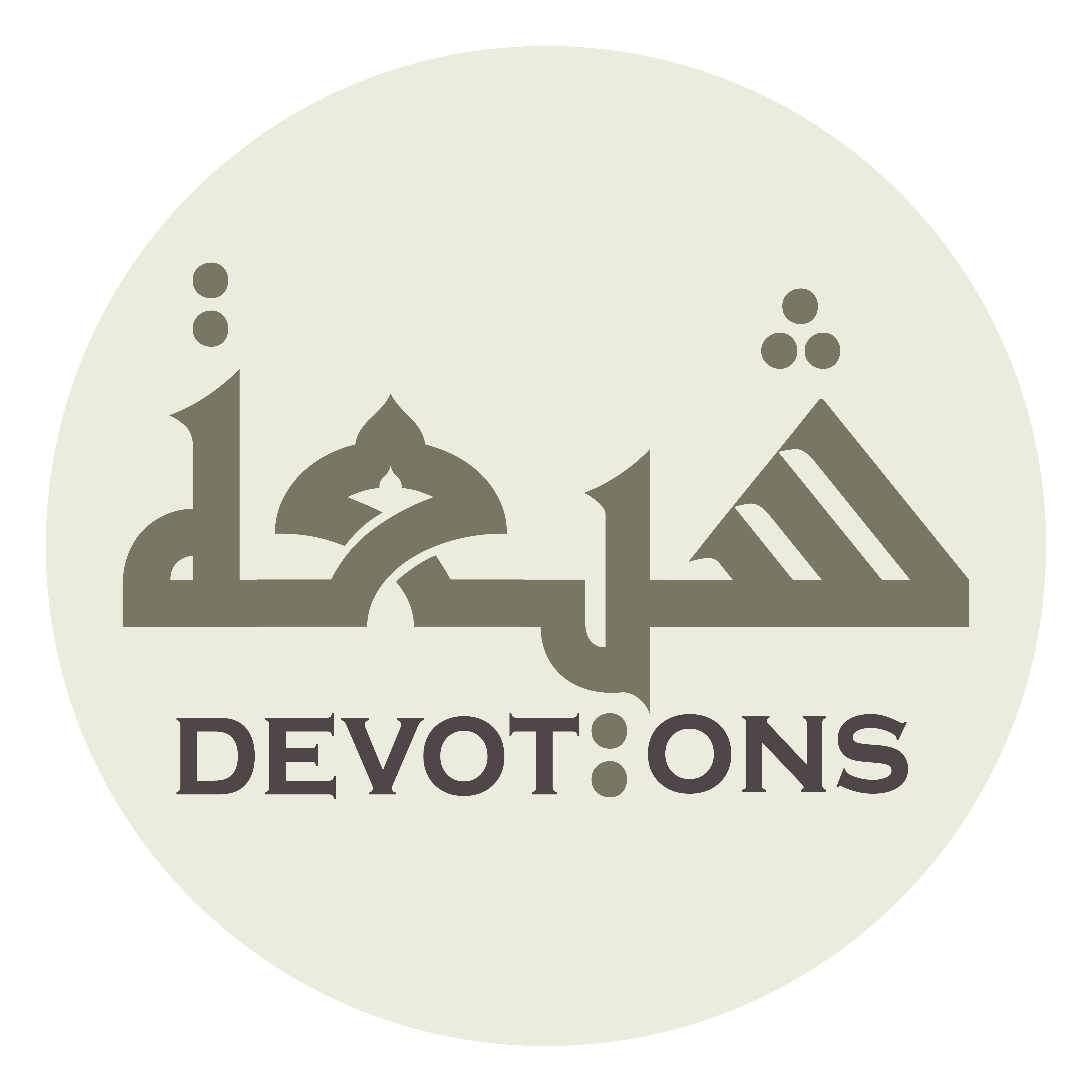 Protect us from the Fire, O Lord.
Dua Jawshan Kabeer
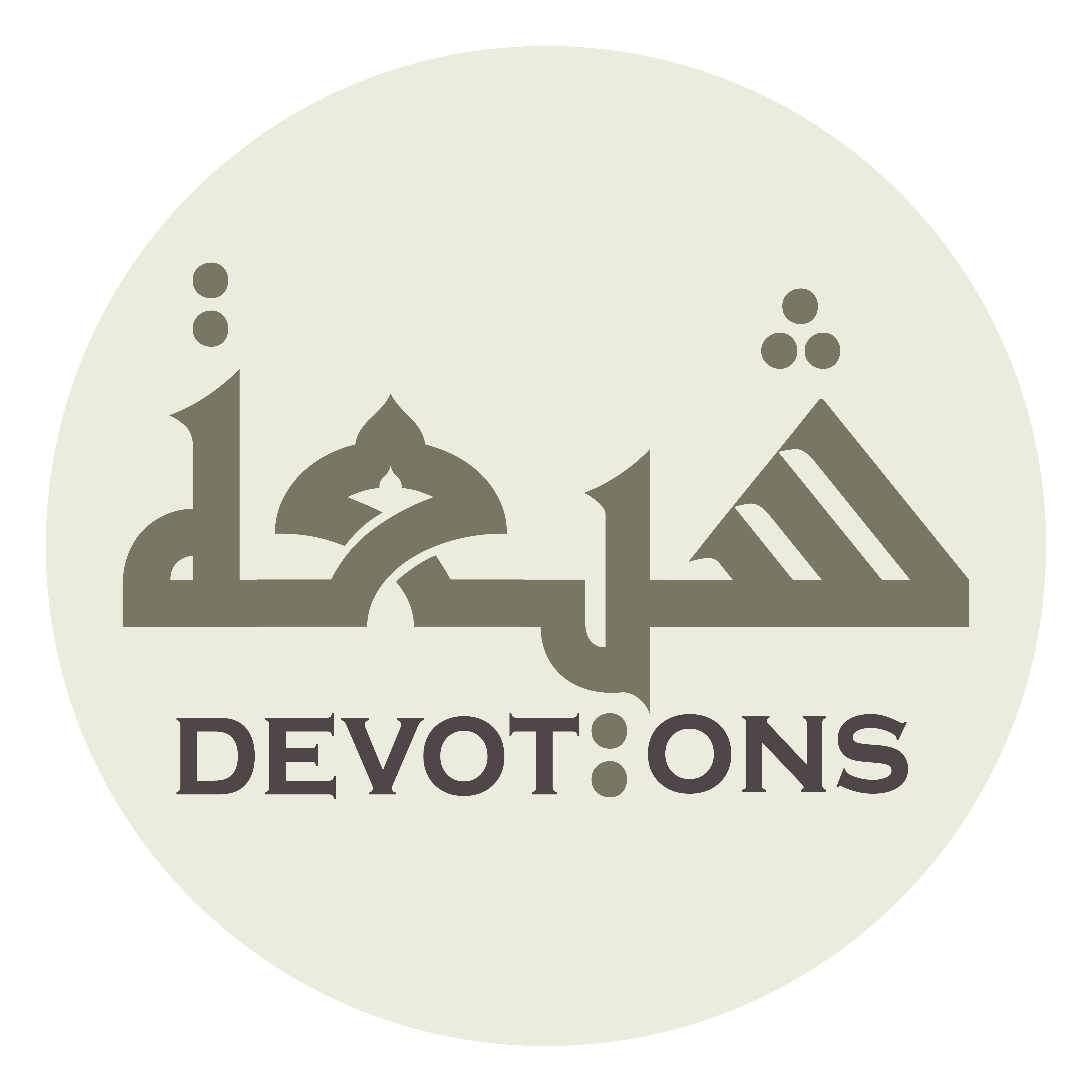 93\100
Dua Jawshan Kabeer
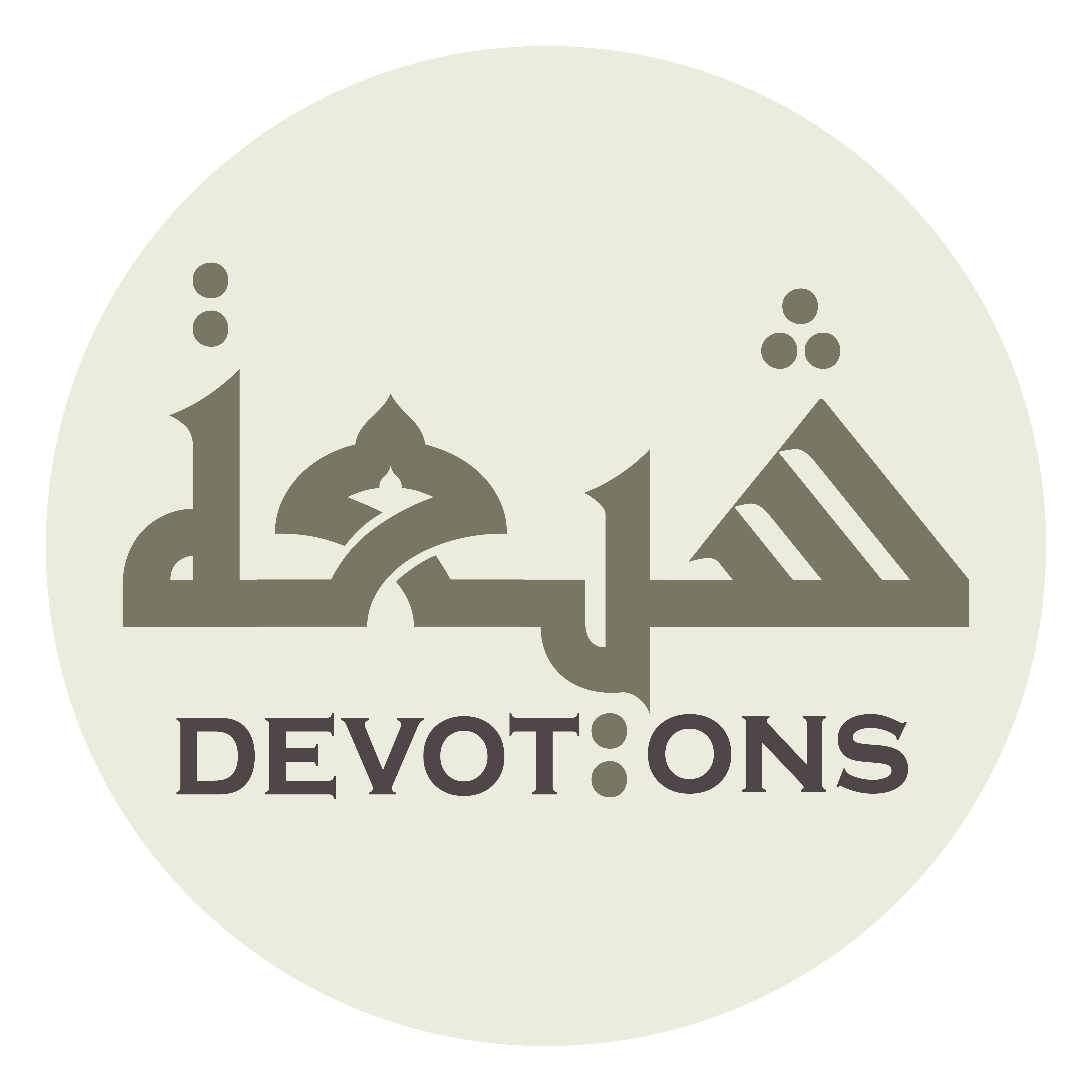 اَللّٰهُمَّ إِنِّي أَسْأَلُكَ بِاسْمِكَ

allāhumma innī as-aluka bismik

TO CURE ULCERS
Dua Jawshan Kabeer
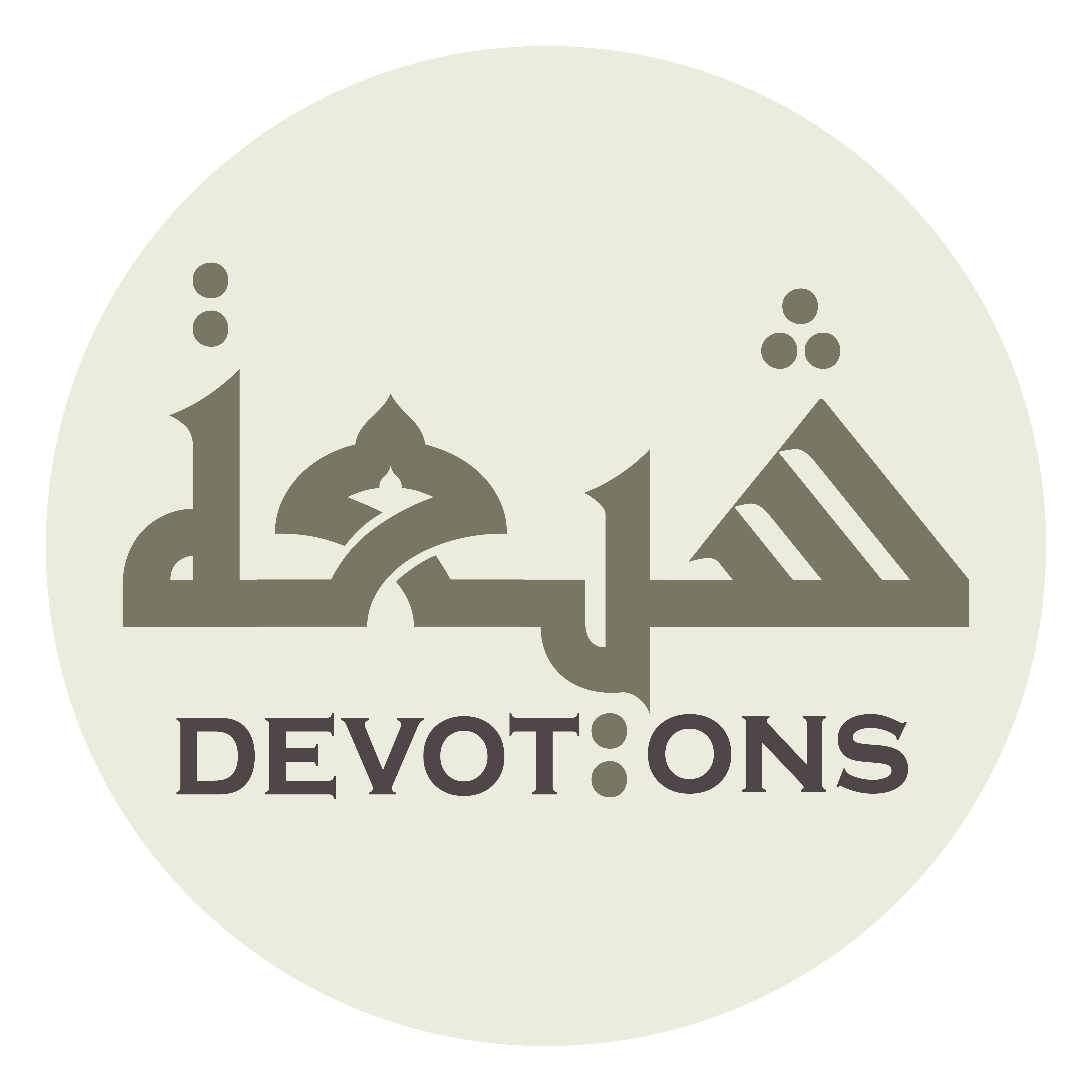 يَا مُكْرِمُ يَا مُطْعِمُ

yā mukrimu yā muṭ`im

O Allah, verily I beseech You in Your name:
Dua Jawshan Kabeer
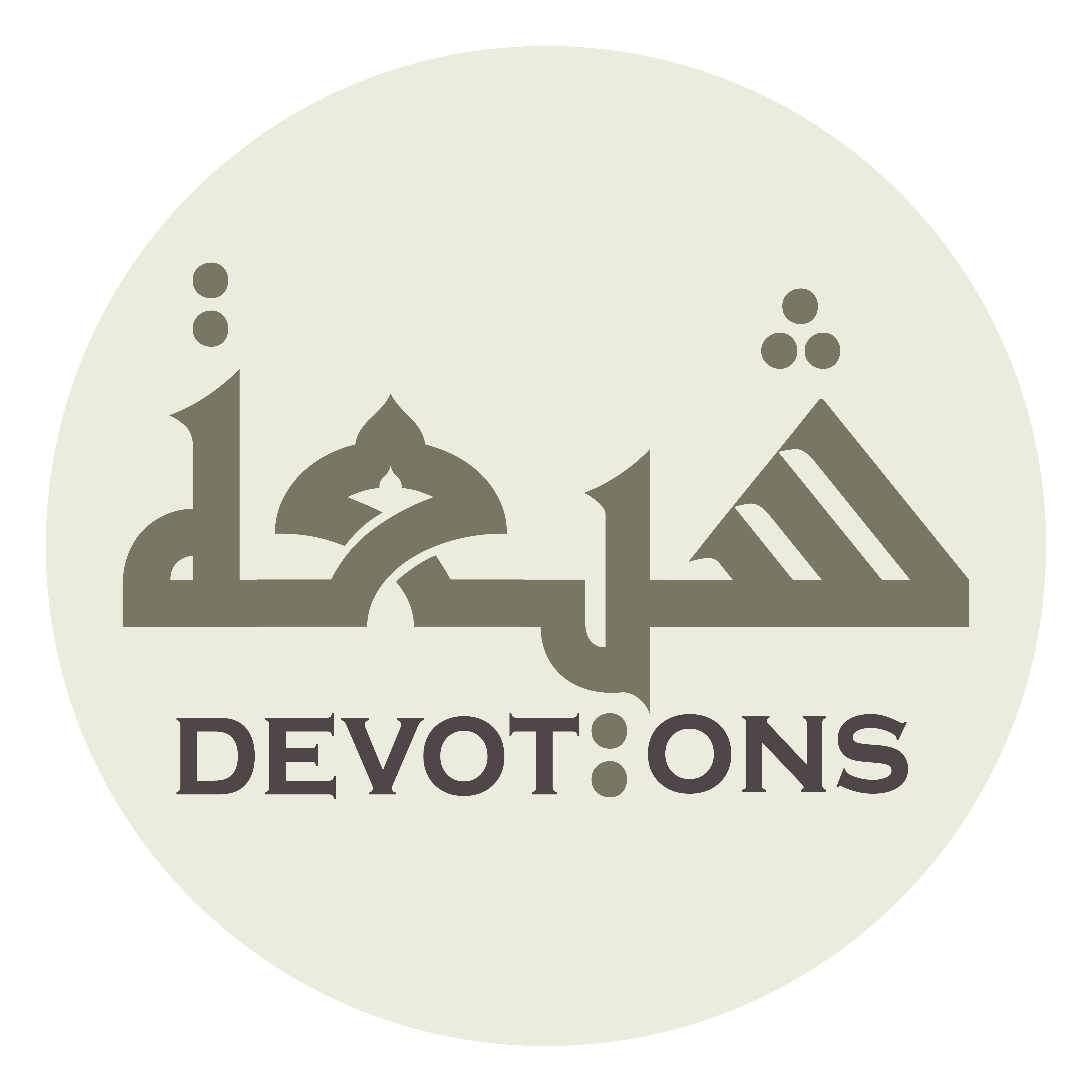 يَا مُنْعِمُ يَا مُعْطِيْ

yā mun`imu yā mu`ṭī

O Generous, O Provider,
Dua Jawshan Kabeer
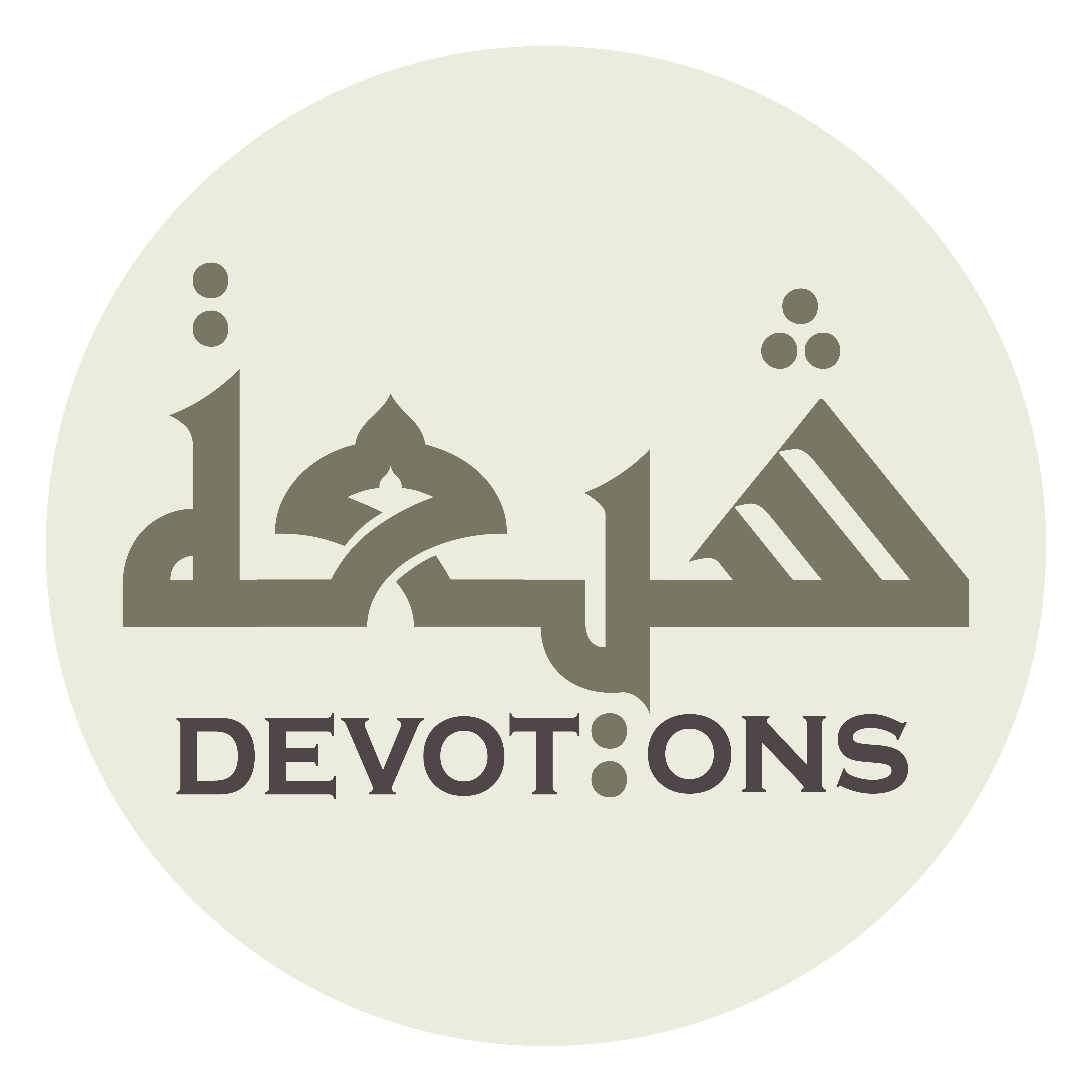 يَا مُغْنِيْ يَا مُقْنِيْ

yā mughnī yā muqnī

O Bestower of bounties, O Bestower of gifts,
Dua Jawshan Kabeer
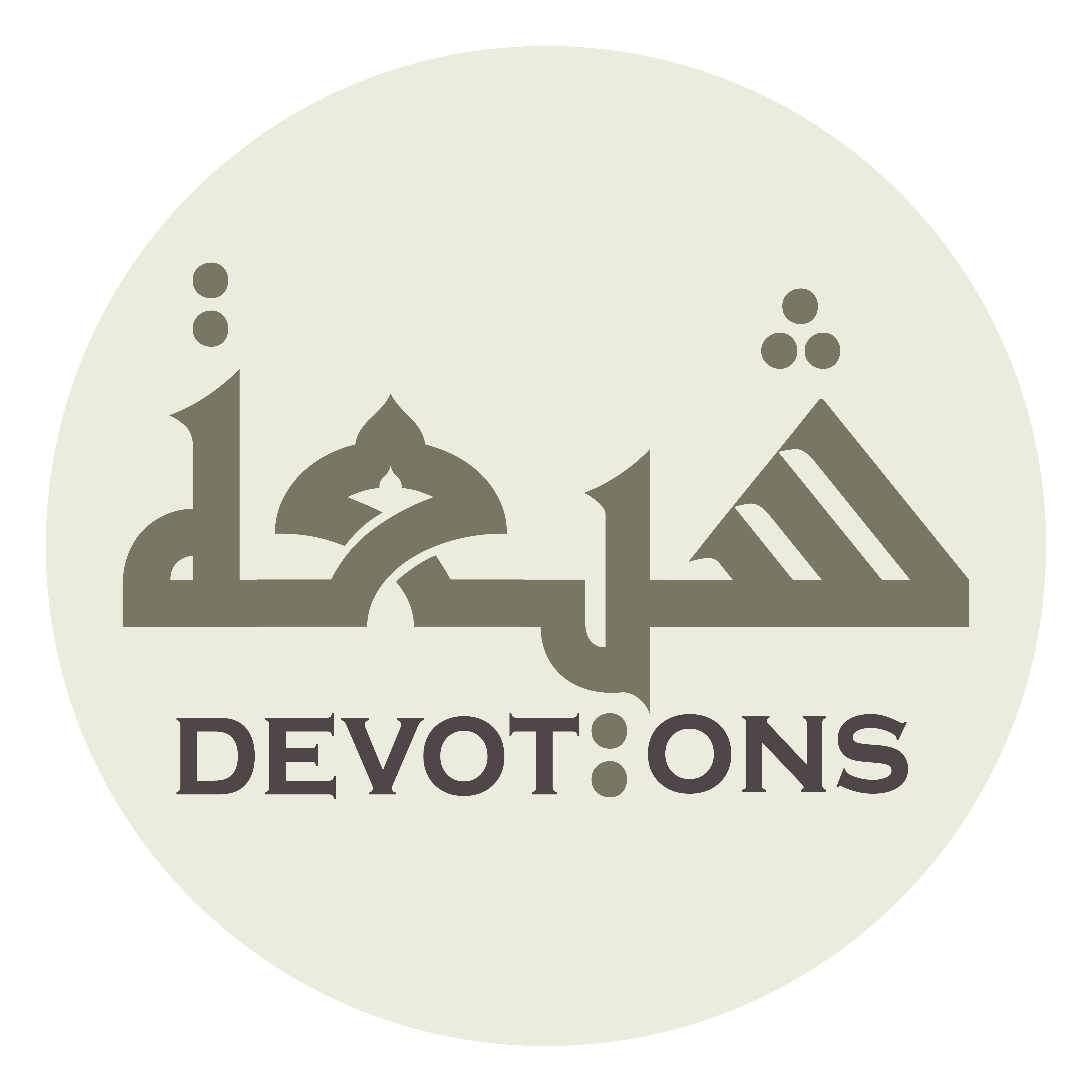 يَا مُفْنِيْ يَا مُحْيِيْ

yā mufnī yā muḥyī

O Enricher, O Giver of Shelter
Dua Jawshan Kabeer
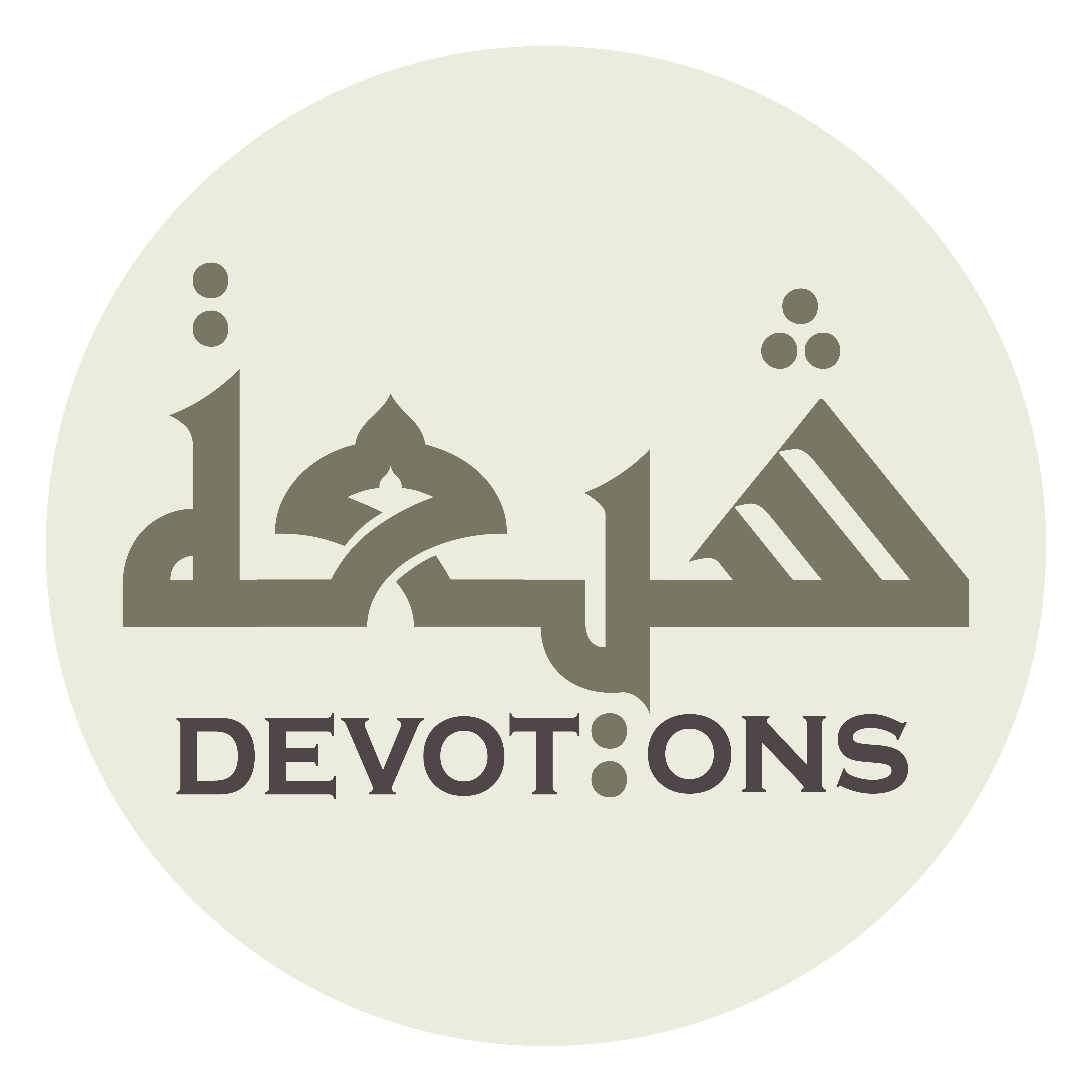 يَا مُرْضِيْ يَا مُنْجِيْ

yā mur-ḍī yā munjī

O Destroyer, O Quickener,
Dua Jawshan Kabeer
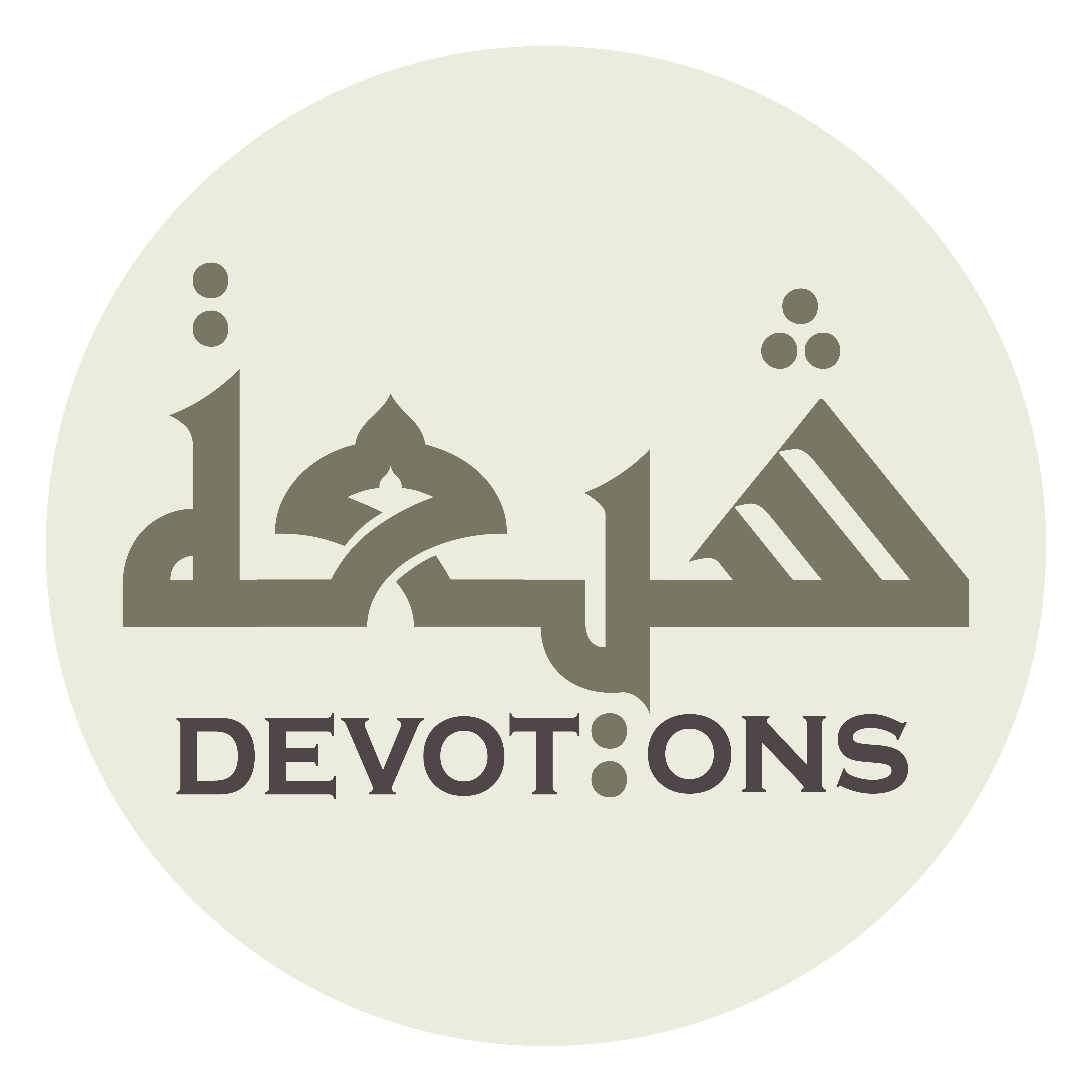 سُبْحَانَكَ يَا لَا إِلٰهَ إِلَّا اَنْتَ

subḥānaka yā lā ilāha illā ant

O Satisfier, O Who grants salvation,
Dua Jawshan Kabeer
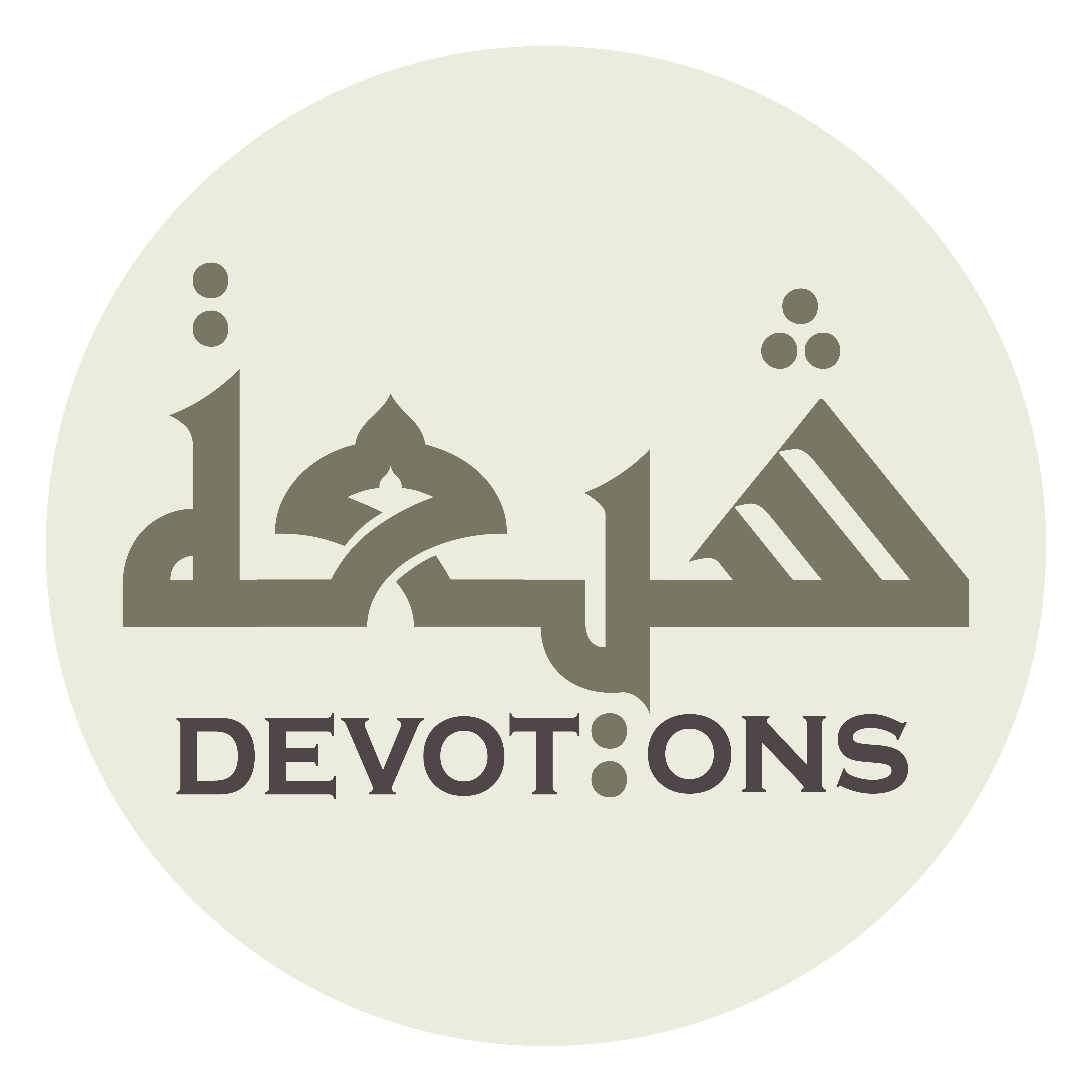 اَلغَوْثَ، اَلغَوْثَ

al ghawth, al ghawth

Praise be to You, there is no god but You,
Dua Jawshan Kabeer
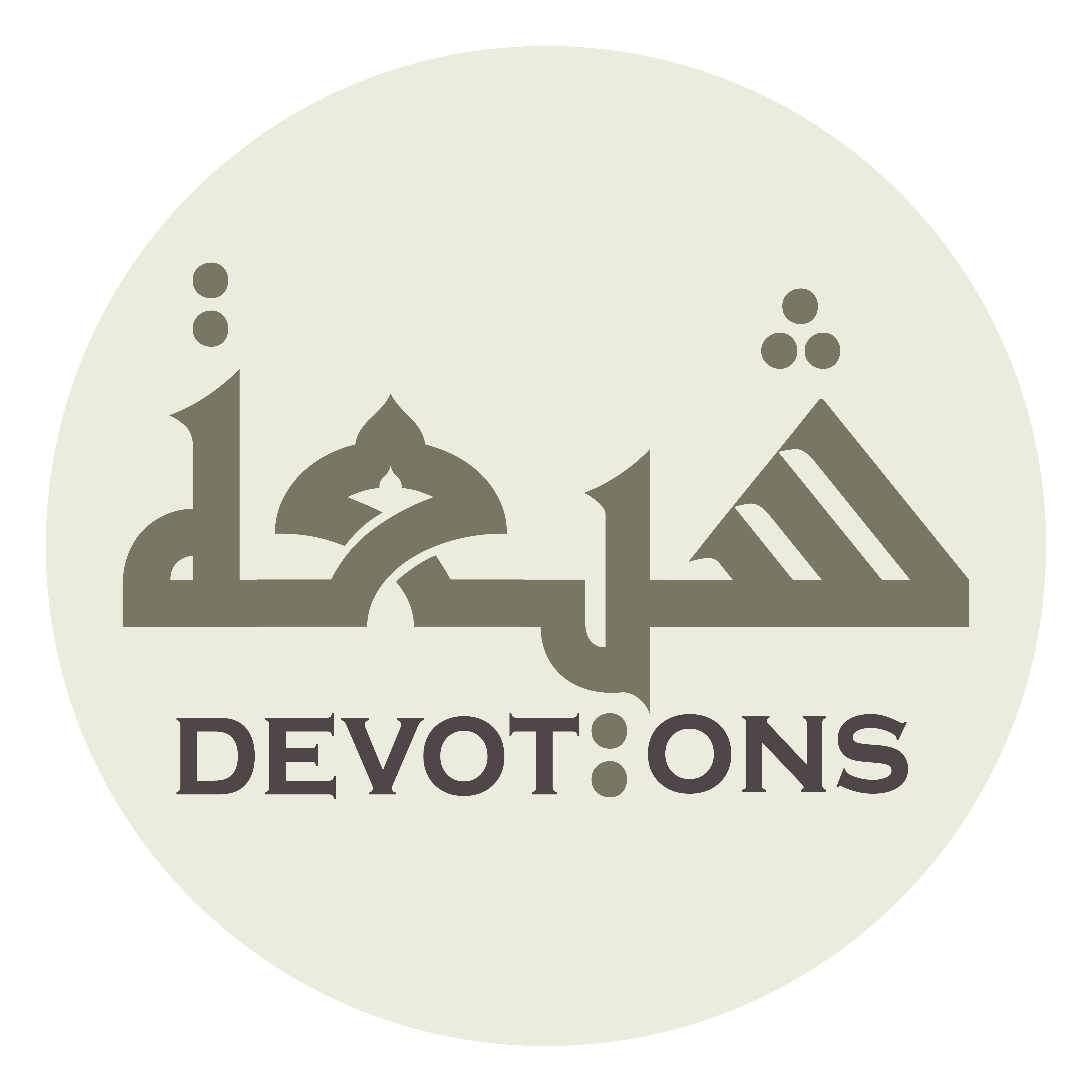 خَلِّصْنَا مِنَ النَّارِ يَا رَبِّ

khalliṣnā minan nāri yā rabb

[I beseech you for] relief, relief
Dua Jawshan Kabeer
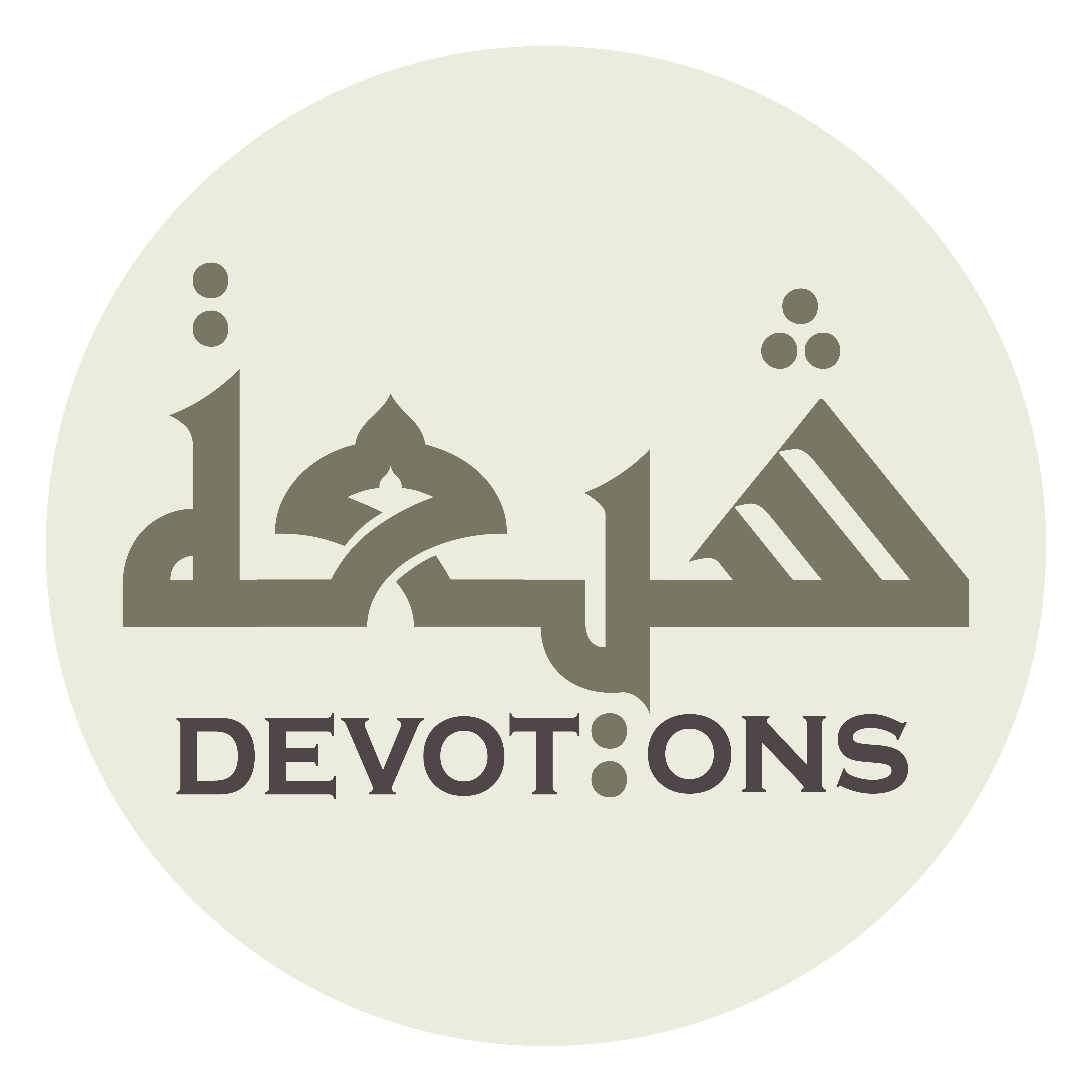 Protect us from the Fire, O Lord.
Dua Jawshan Kabeer
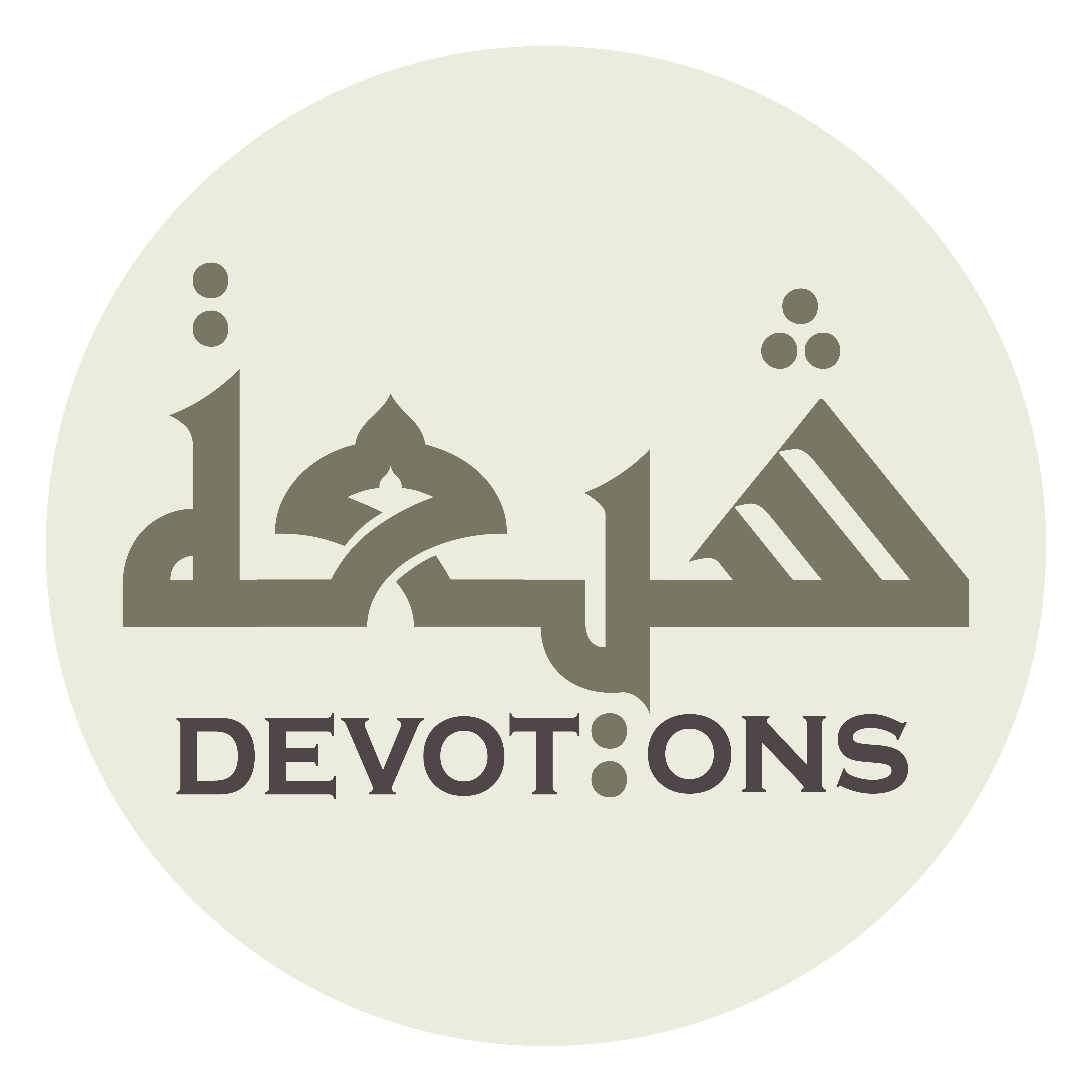 94\100
Dua Jawshan Kabeer
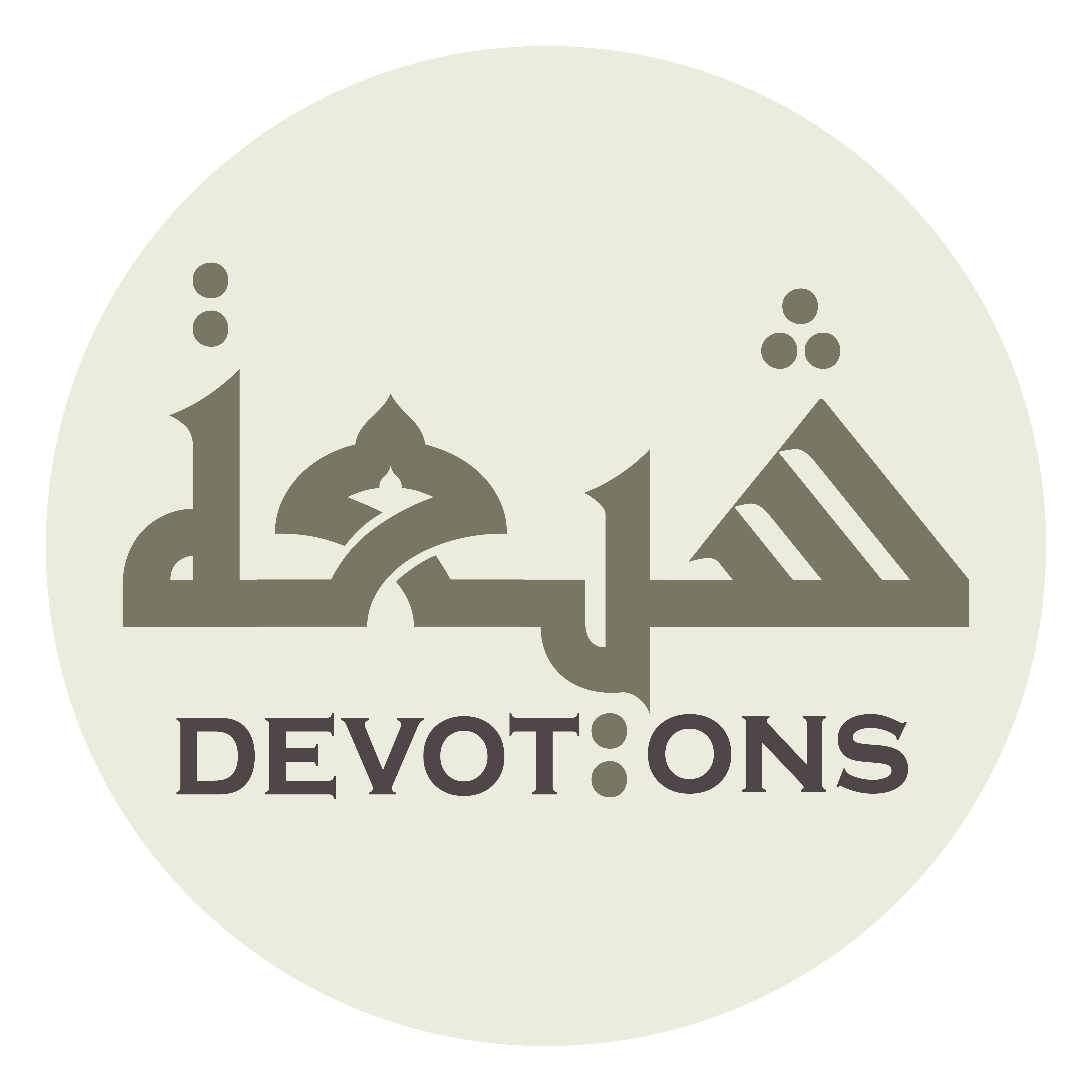 يَا أَوَّلَ كُلِّ شَيْءٍ وَ آخِرَهُ

yā awwala kulli shay-in wa ākhirah

TO CURE NOSE AILMENTS
Dua Jawshan Kabeer
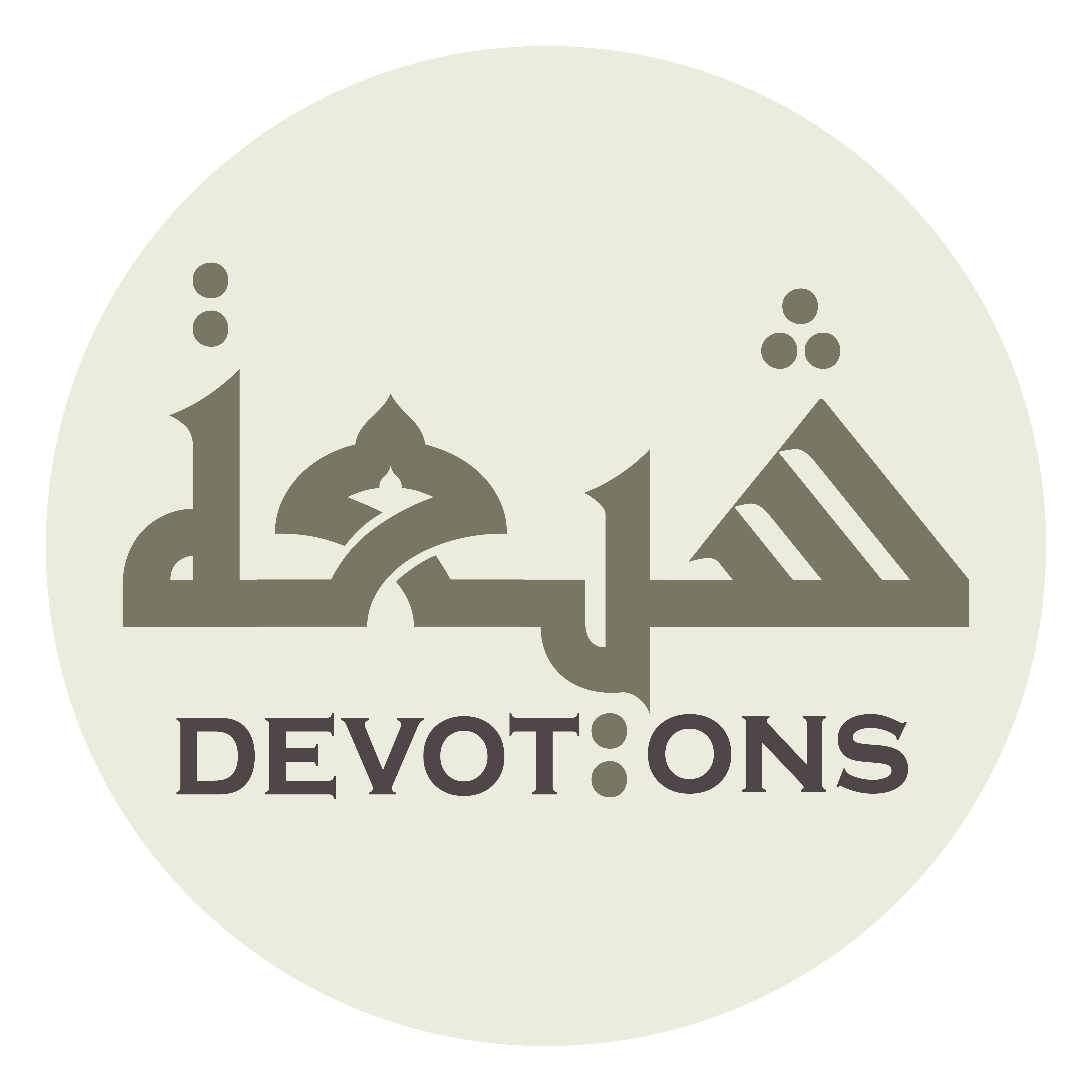 يَا إِلٰهَ كُلِّ شَيْءٍ وَمَلِيكَهُ

yā ilāha kulli shay-in wamalīkah

O First and the Last,
Dua Jawshan Kabeer
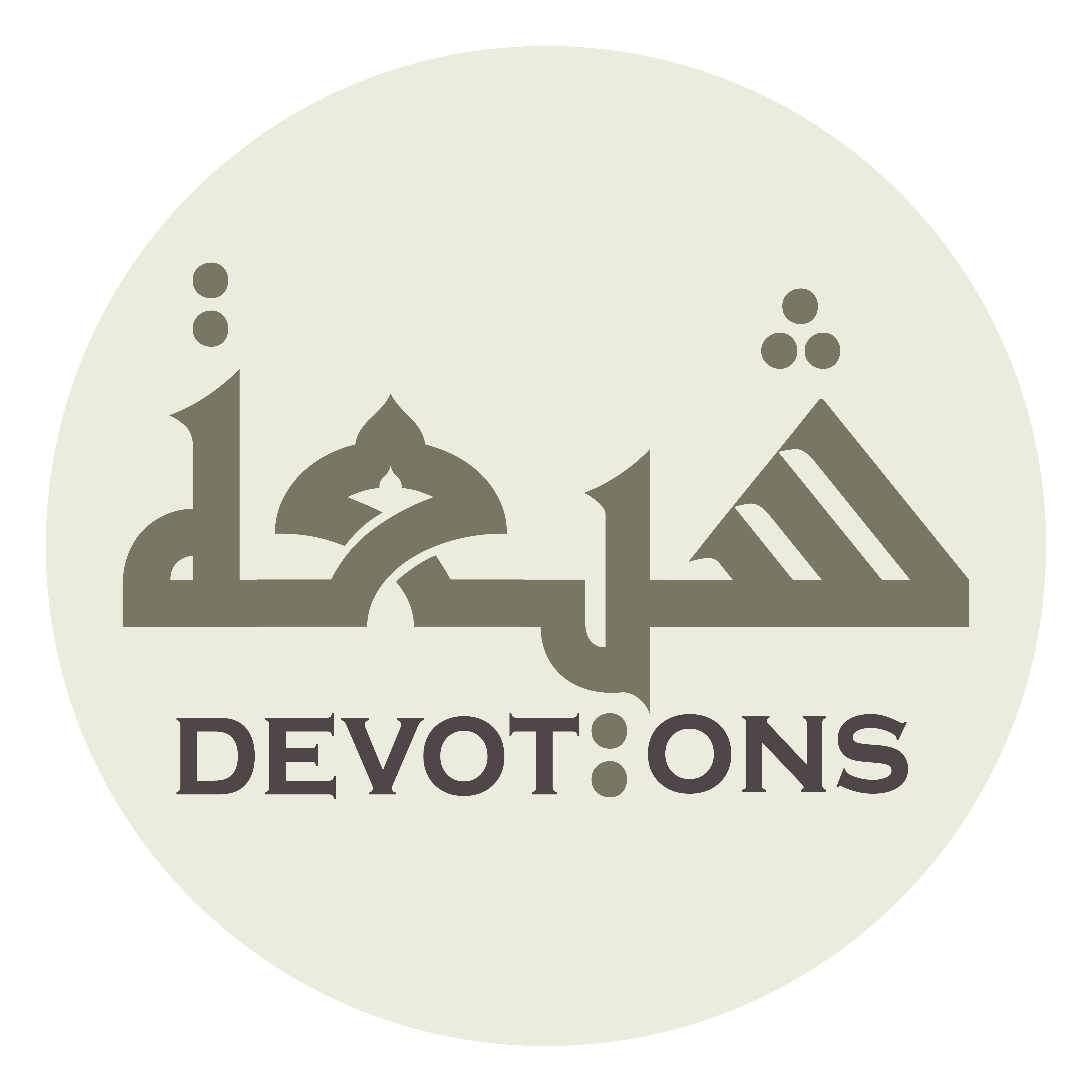 يَا رَبَّ كُلِّ شَيْءٍ وَصَانِعَهُ

yā rabba kulli shay-in waṣāni`ah

O Lord of everything and its Master,
Dua Jawshan Kabeer
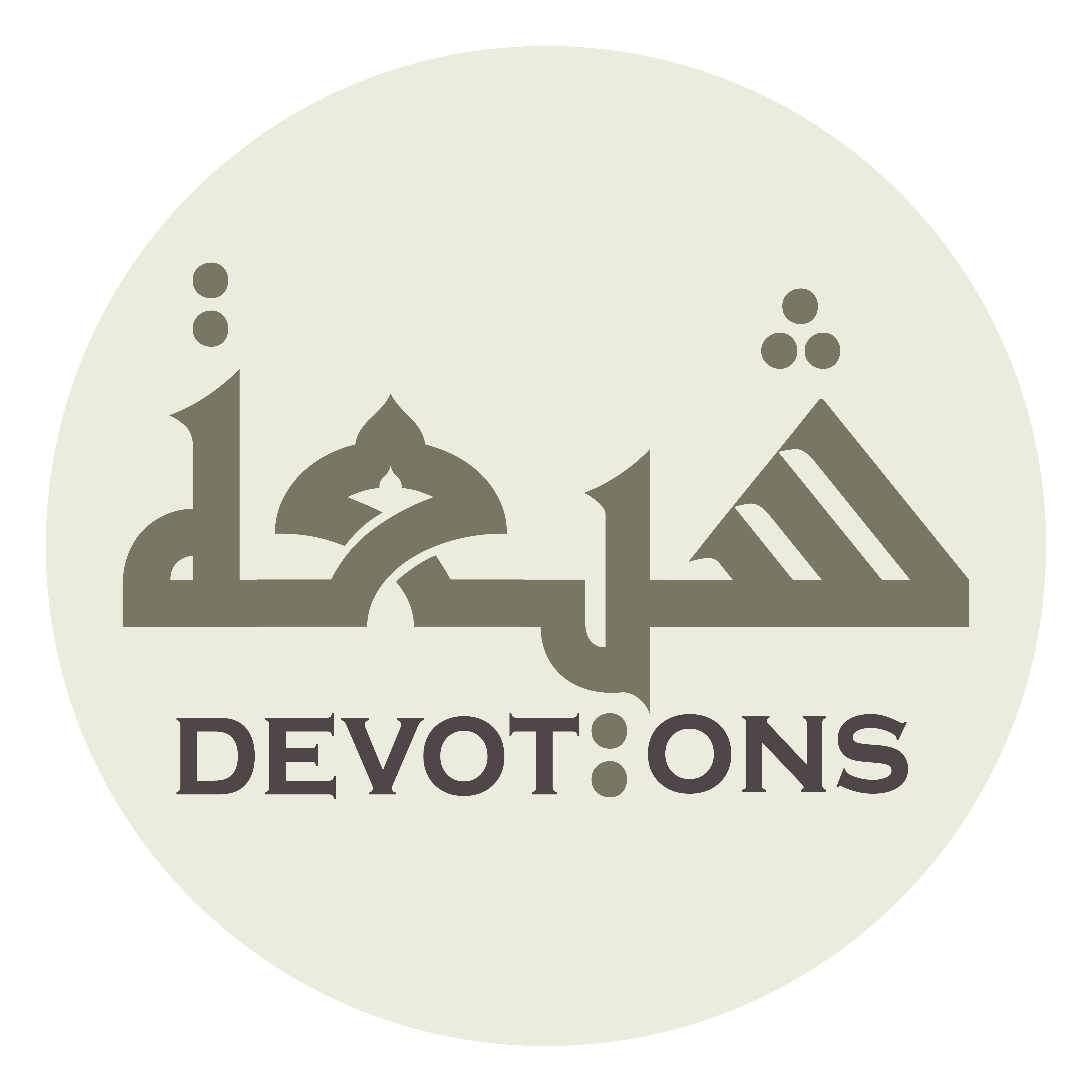 يَا بَارِئَ كُلِّ شَيْءٍ وَخَالِقَهُ

yā bāri-a kulli shay-in wakhāliqah

O Lord Cherisher of everything and its Fashioner
Dua Jawshan Kabeer
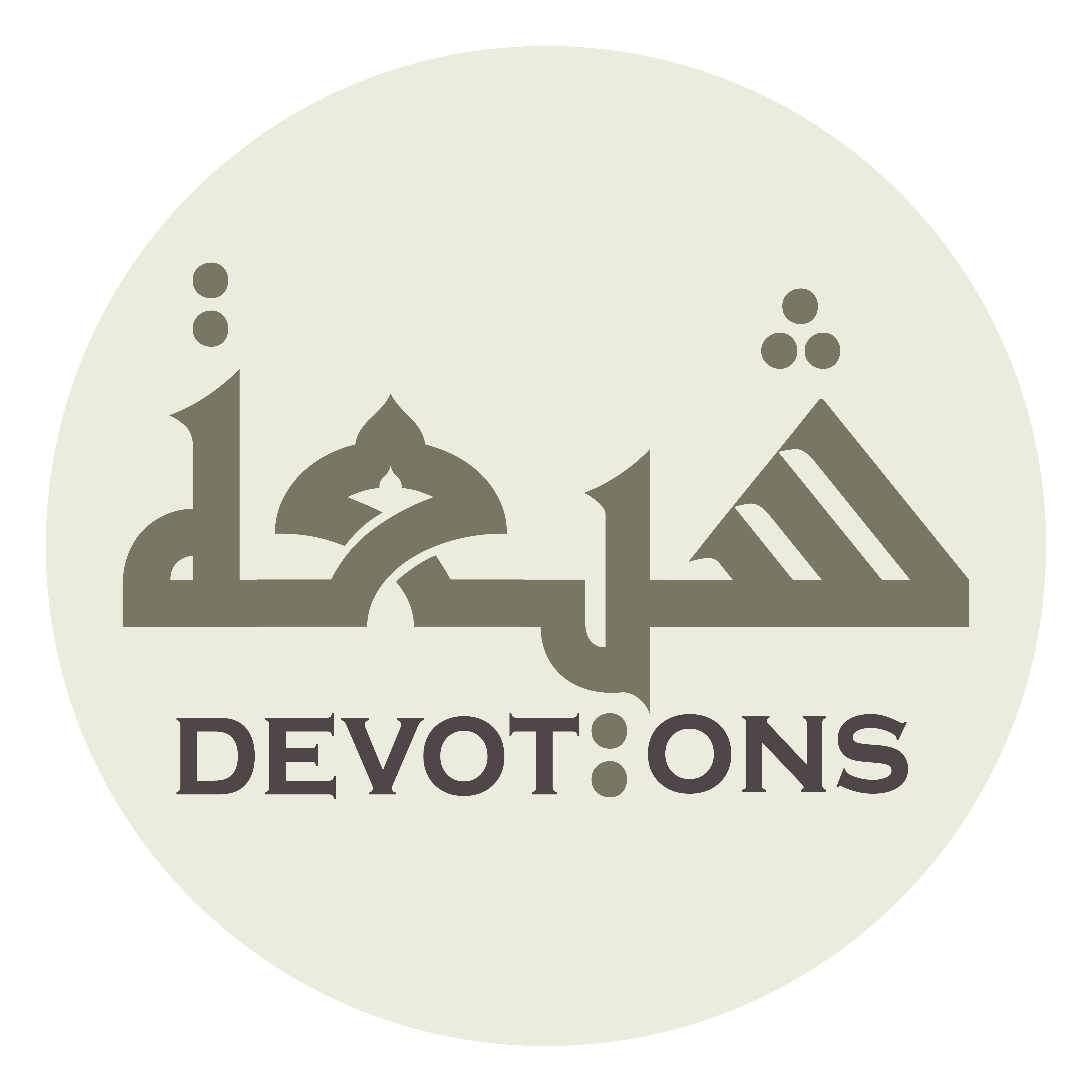 يَا قَابِضَ كُلِّ شَيْءٍ وَبَاسِطَهُ

yā qābiḍa kulli shay-in wabāsiṭah

O Creator of everything and its Maker,
Dua Jawshan Kabeer
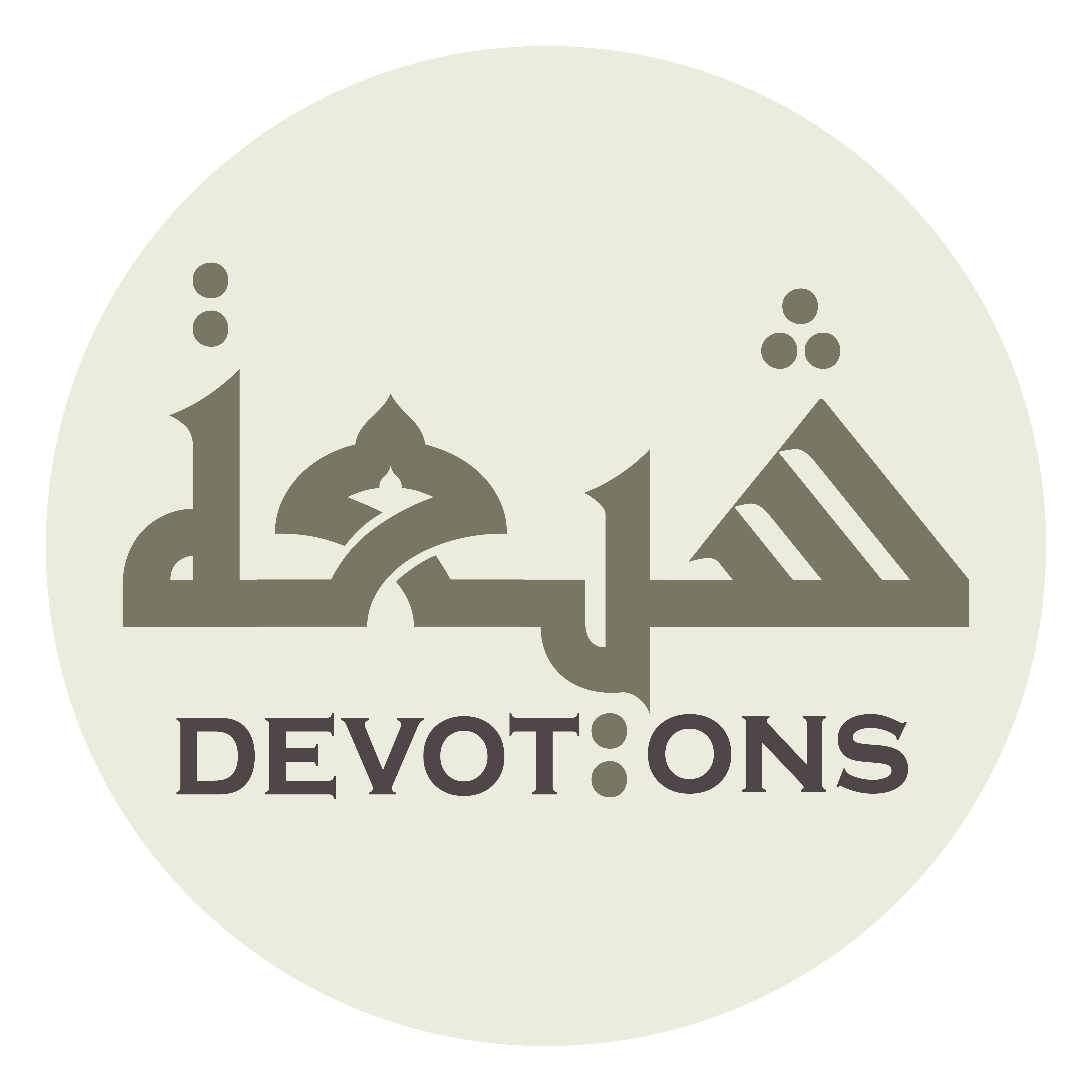 يَا مُبْدِئَ كُلِّ شَيْءٍ وَمُعِيدَهُ

yā mubdi-a kulli shay-in wamu`īdah

O Controller of everything and its Extender,
Dua Jawshan Kabeer
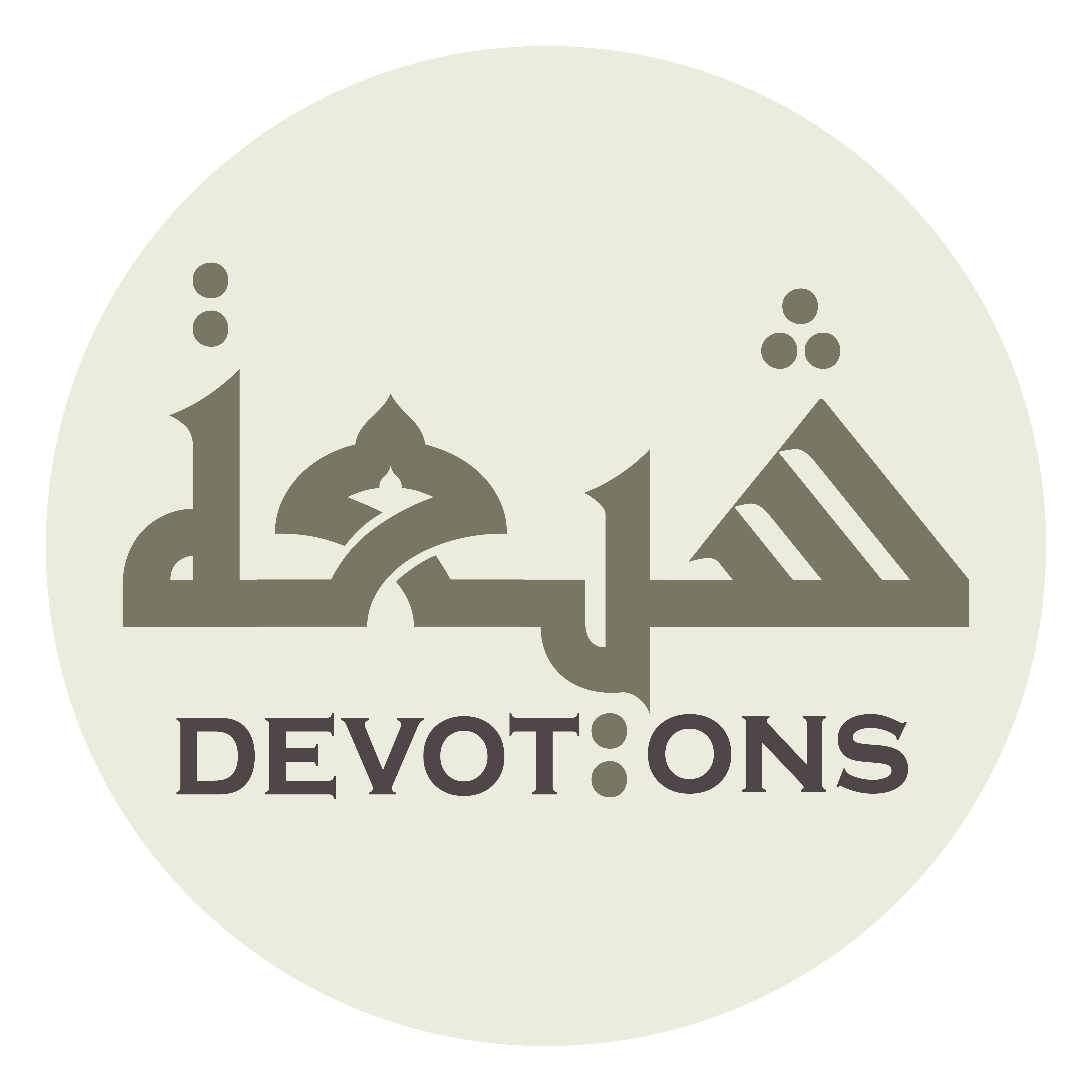 يَا مُنْشِئَ كُلِّ شَيْءٍ وَمُقَدِّرَهُ

yā munshi-a kulli shay-in wamuqaddirah

O Origin of everything and its Return,
Dua Jawshan Kabeer
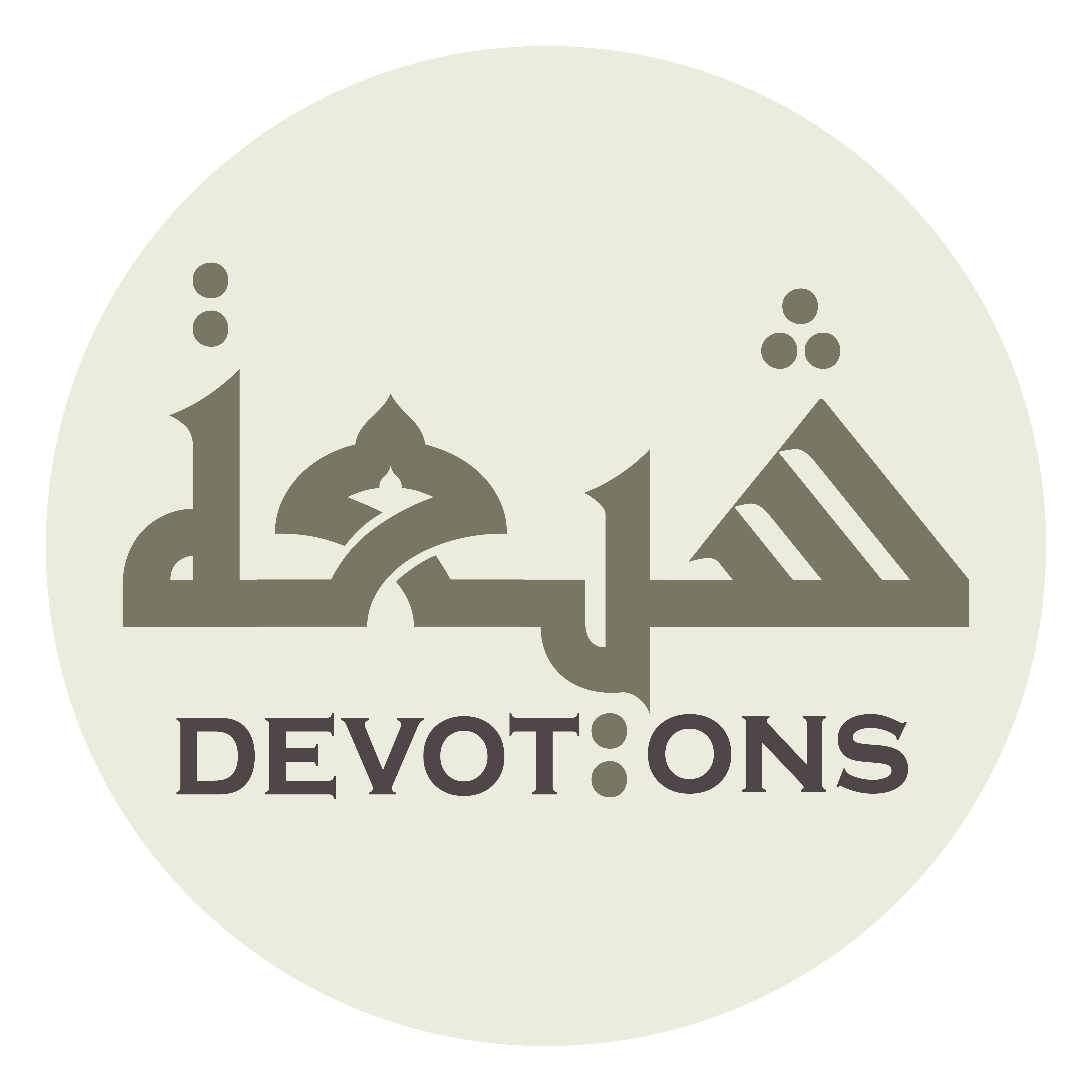 يَا مُكَوِّنَ كُلِّ شَيْءٍ وَمُحَوِّلَهُ

yā mukawwina kulli shay-in wamuḥawwilah

O Originator of everything and its estimator,
Dua Jawshan Kabeer
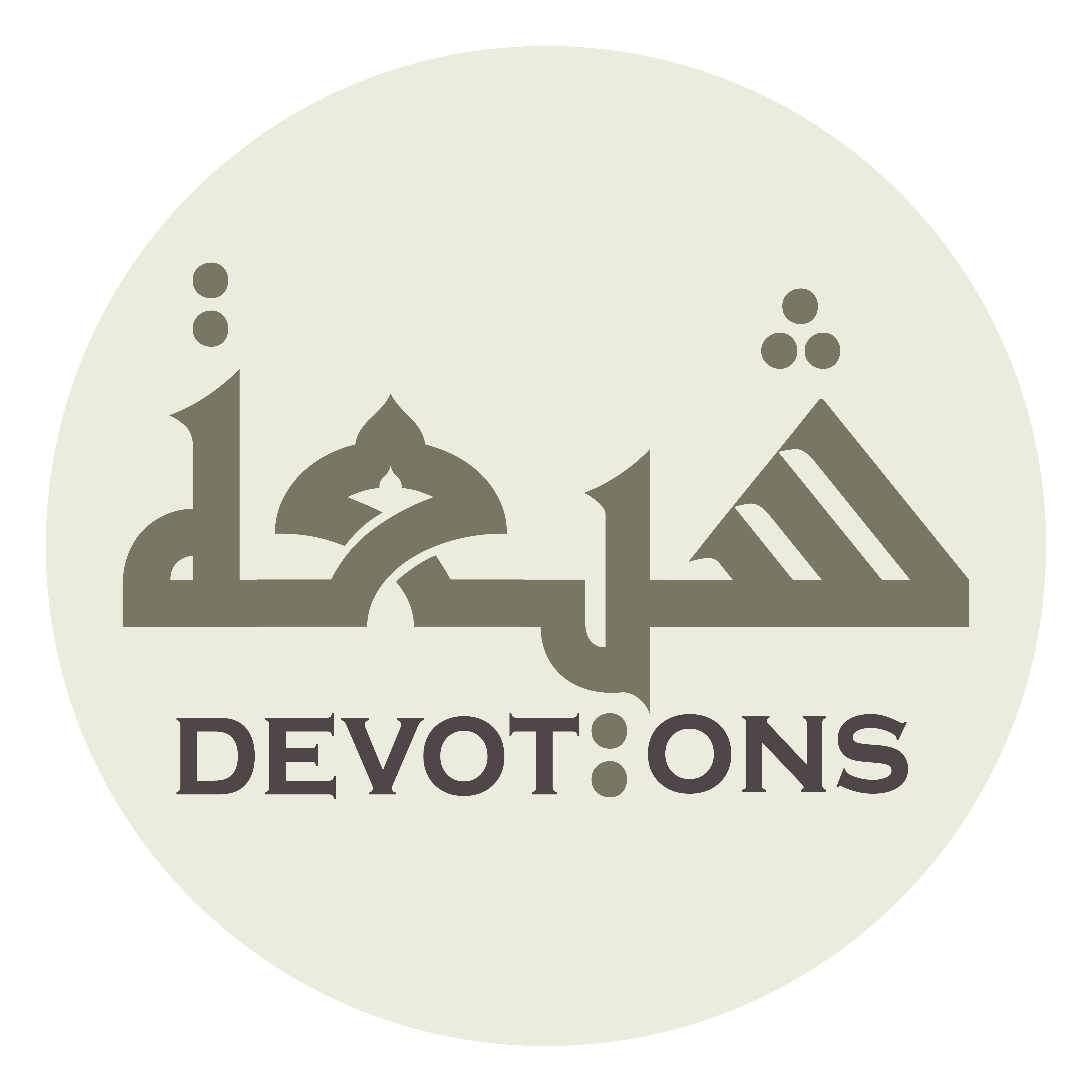 يَا مُحْيِيَ كُلِّ شَيْءٍ وَمُمِيتَهُ

yā muḥyiya kulli shay-in wamumītah

O Creator of everything and its destroyer,
Dua Jawshan Kabeer
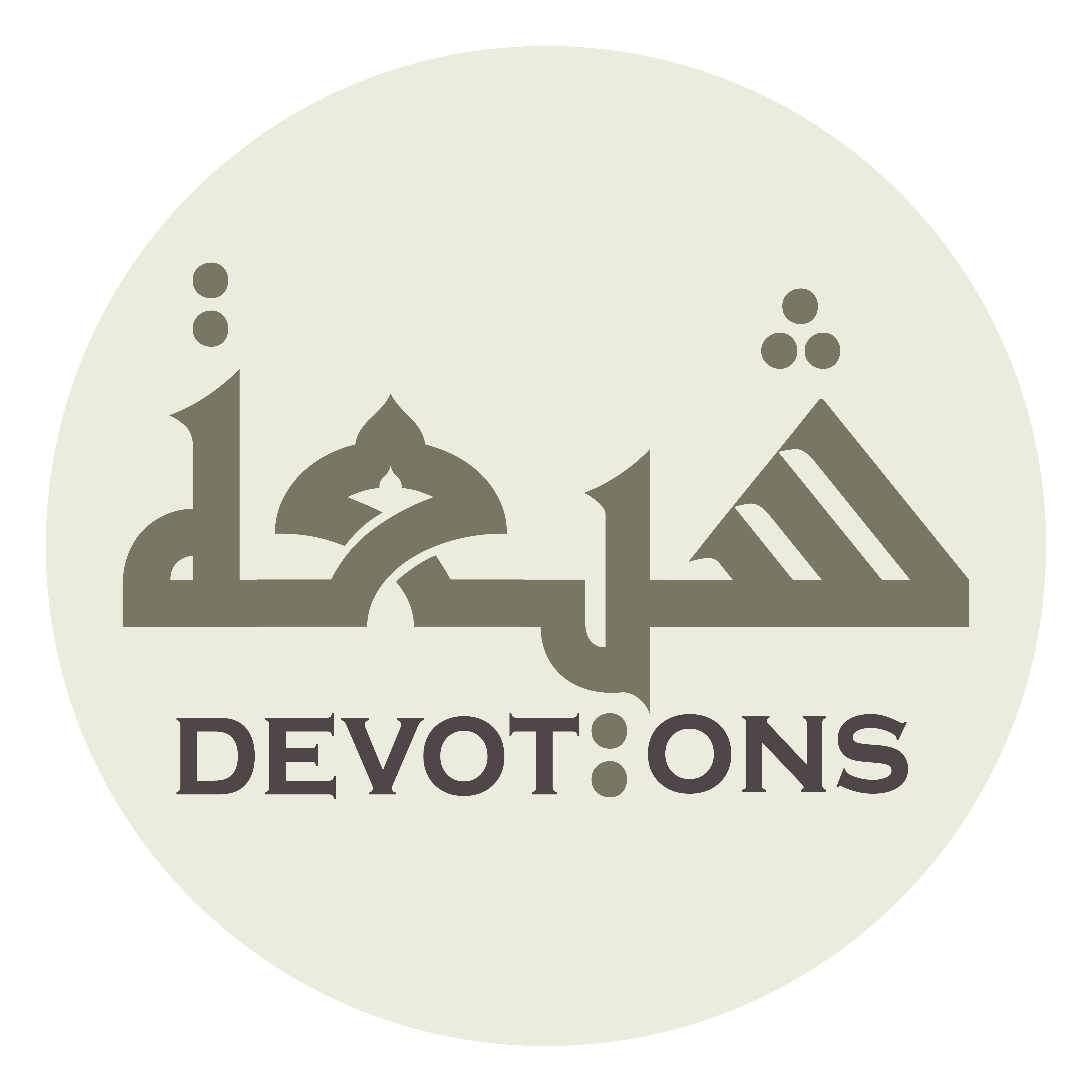 يَا خَالِقَ كُلِّ شَيْءٍ وَوَارِثَهُ

yā khāliqa kulli shay-in wawārithah

O Quickener of everything and Maker of its death,
Dua Jawshan Kabeer
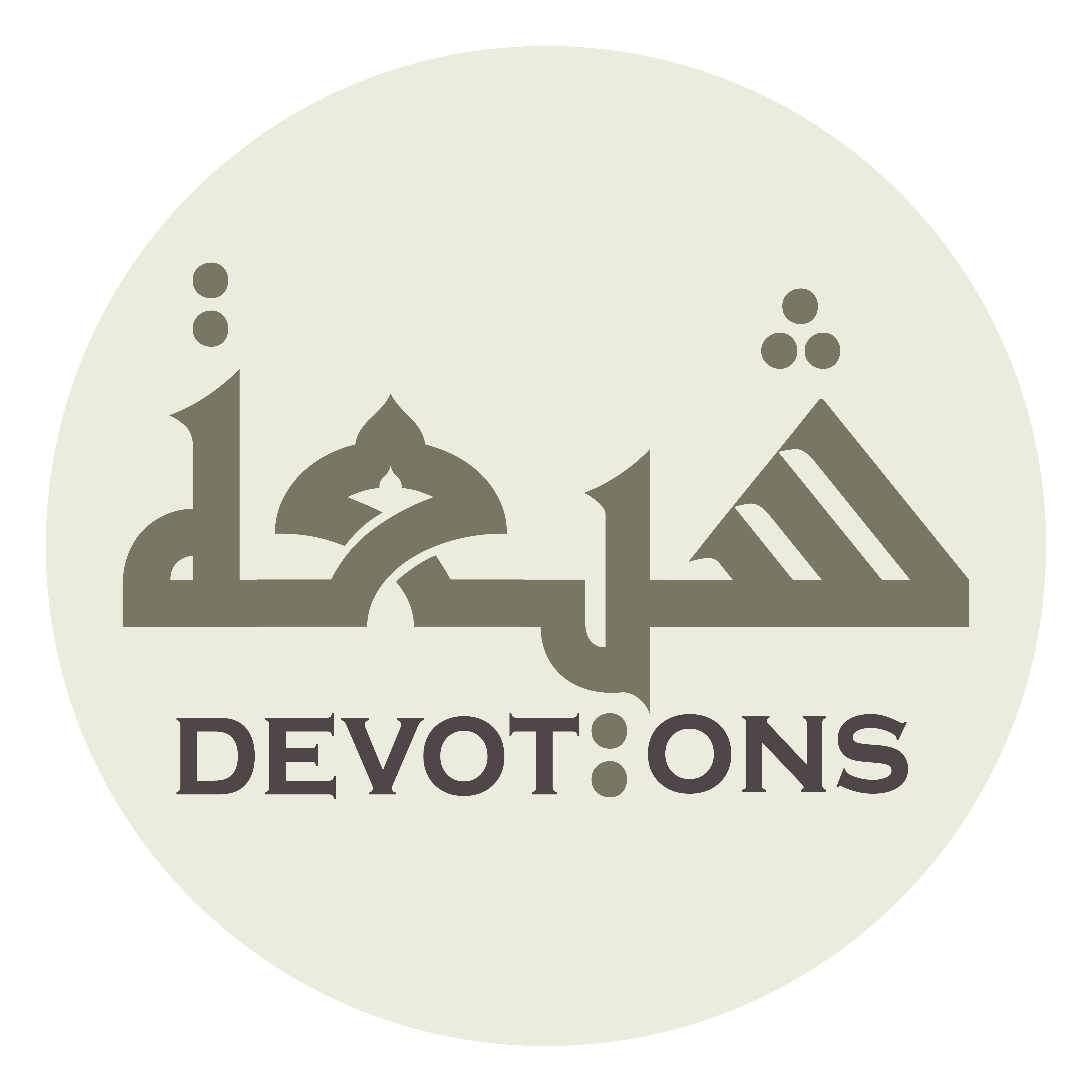 سُبْحَانَكَ يَا لَا إِلٰهَ إِلَّا اَنْتَ

subḥānaka yā lā ilāha illā ant

O Author of everything and its inheritor.
Dua Jawshan Kabeer
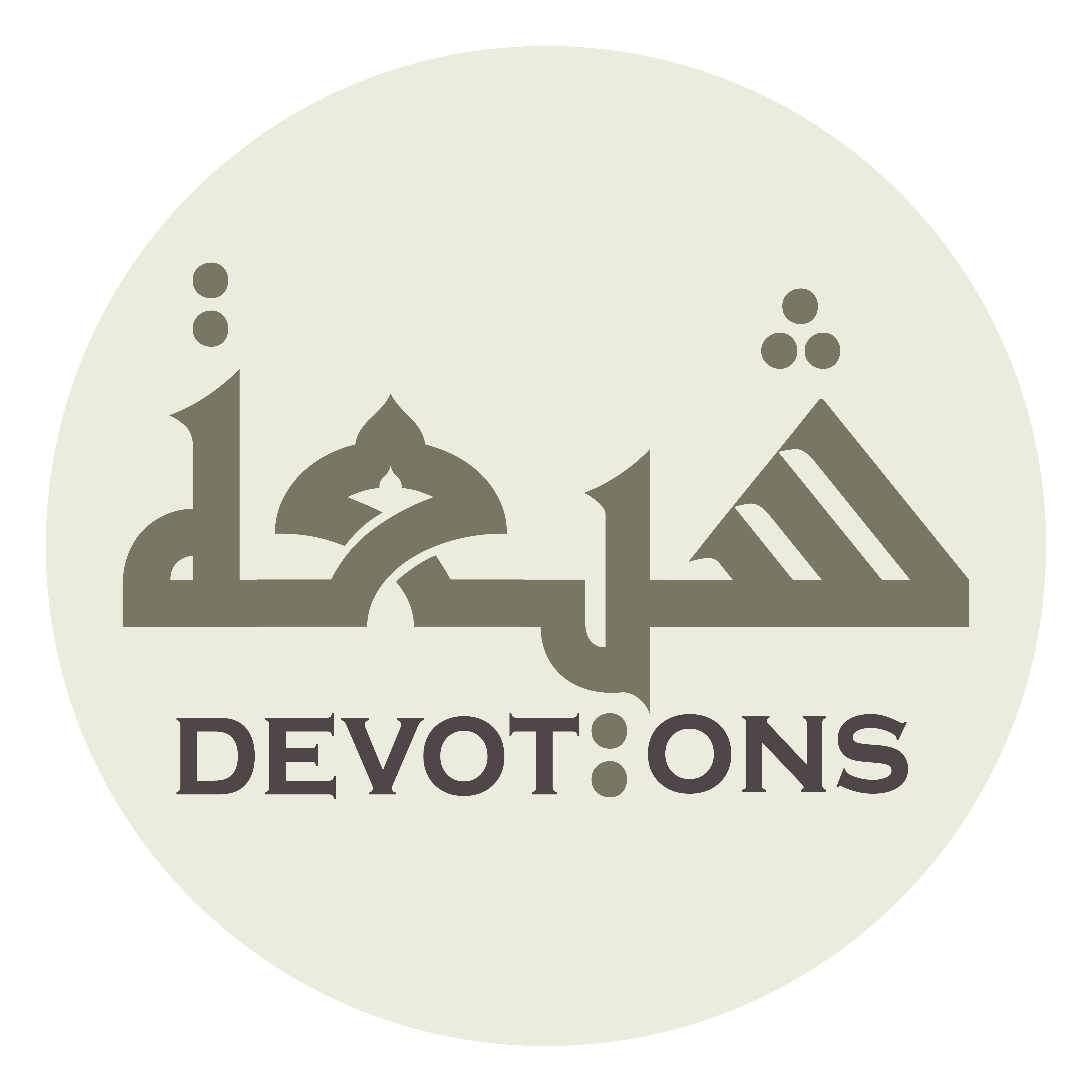 اَلغَوْثَ، اَلغَوْثَ

al ghawth, al ghawth

Praise be to You, there is no god but You,
Dua Jawshan Kabeer
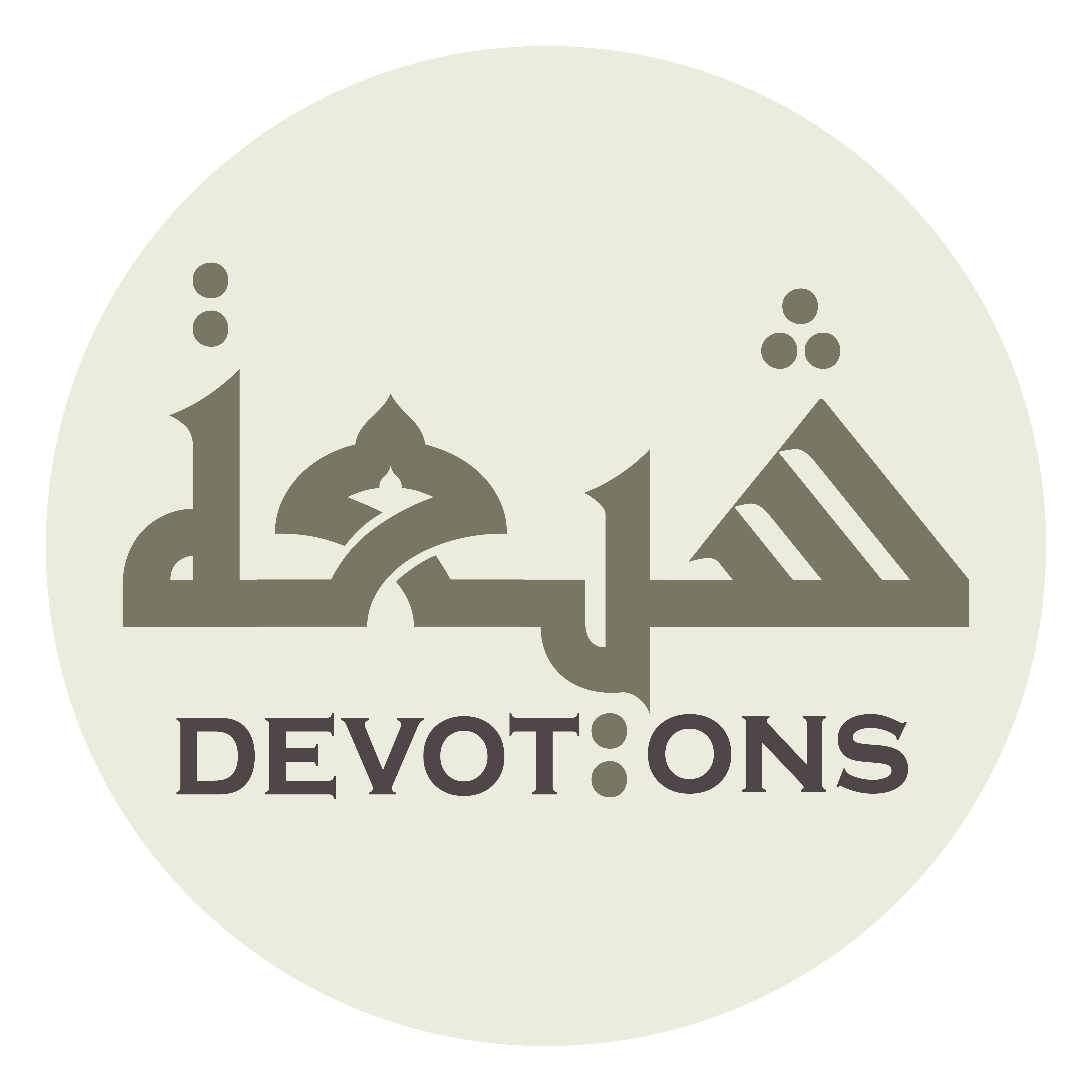 خَلِّصْنَا مِنَ النَّارِ يَا رَبِّ

khalliṣnā minan nāri yā rabb

[I beseech you for] relief, relief
Dua Jawshan Kabeer
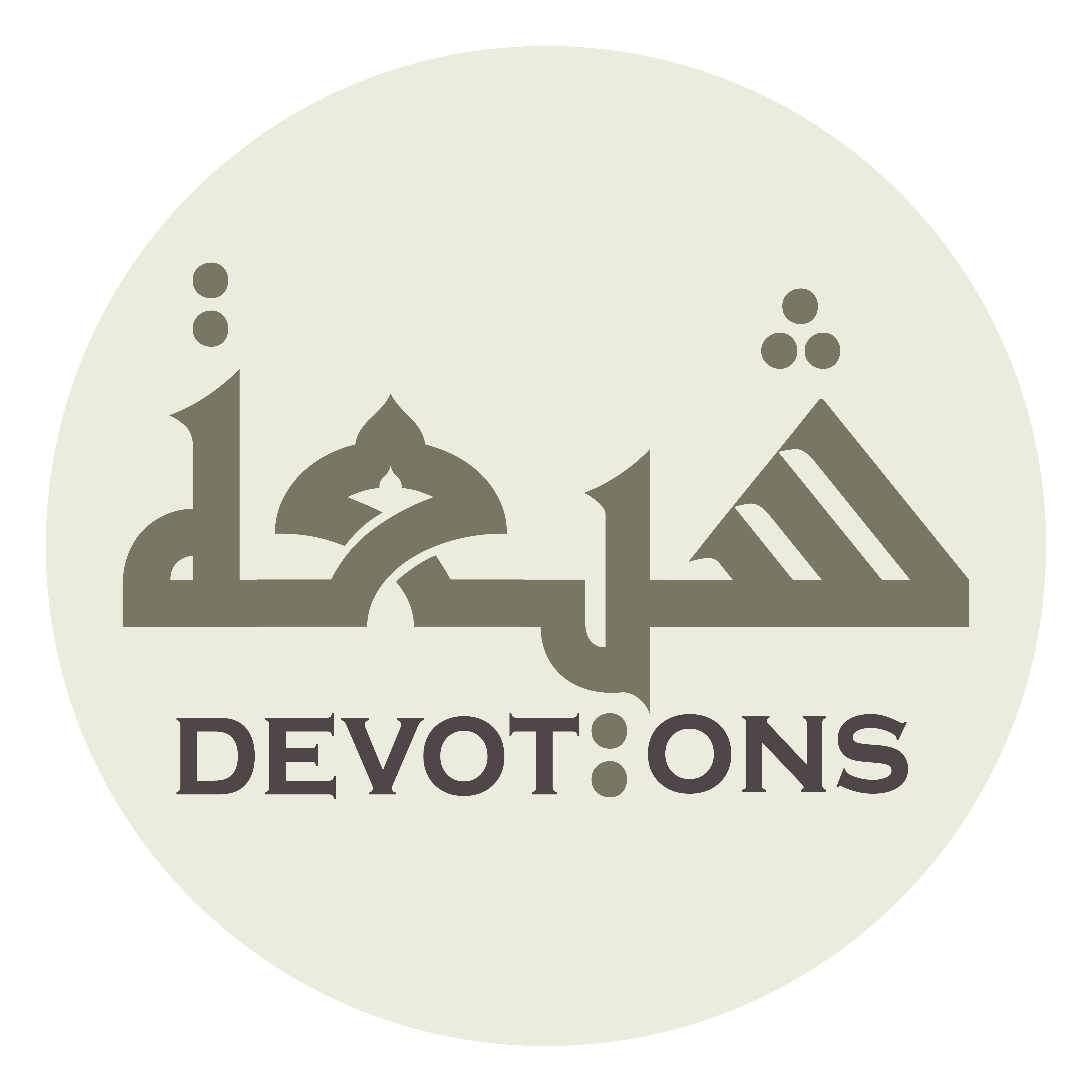 Protect us from the Fire, O Lord.
Dua Jawshan Kabeer
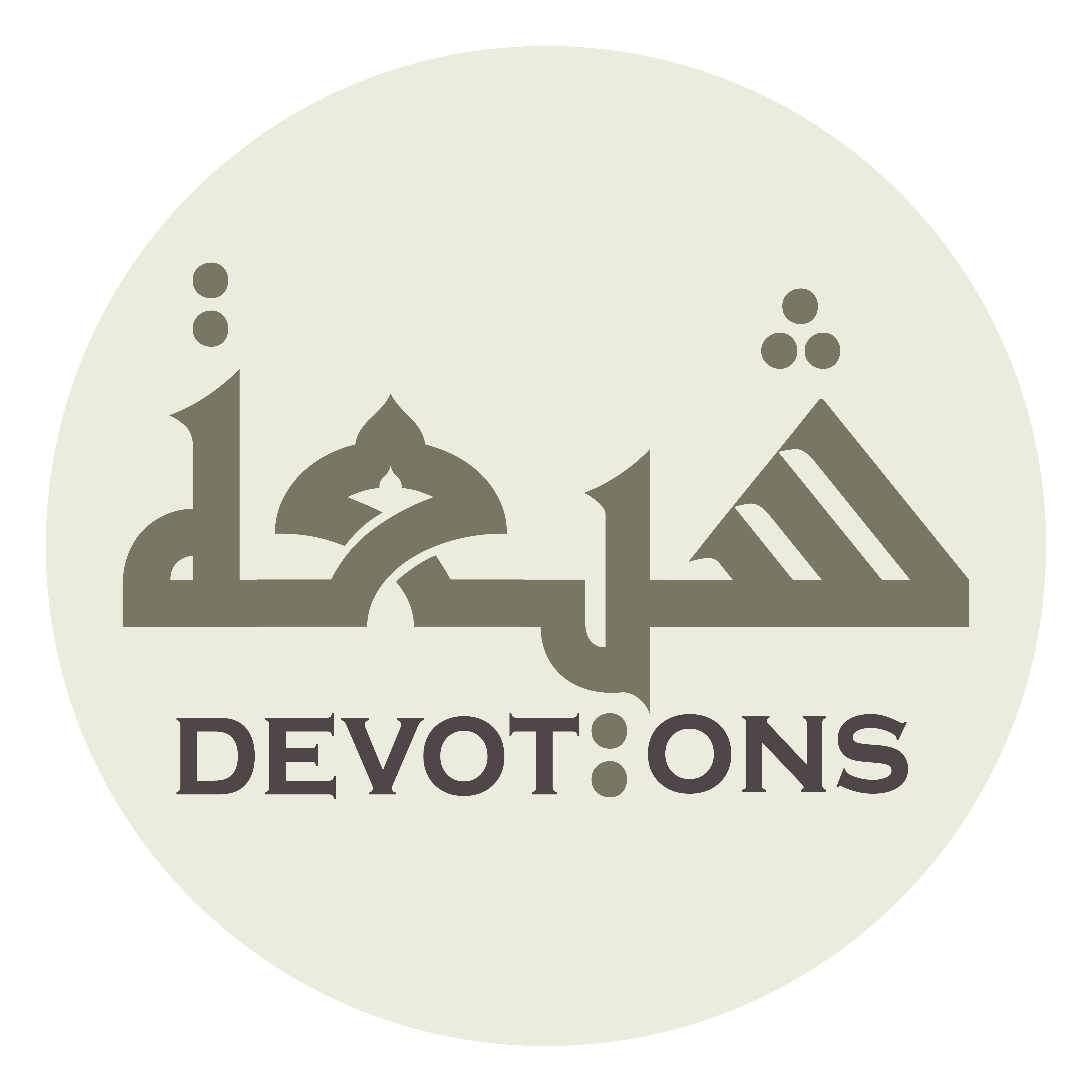 95\100
Dua Jawshan Kabeer
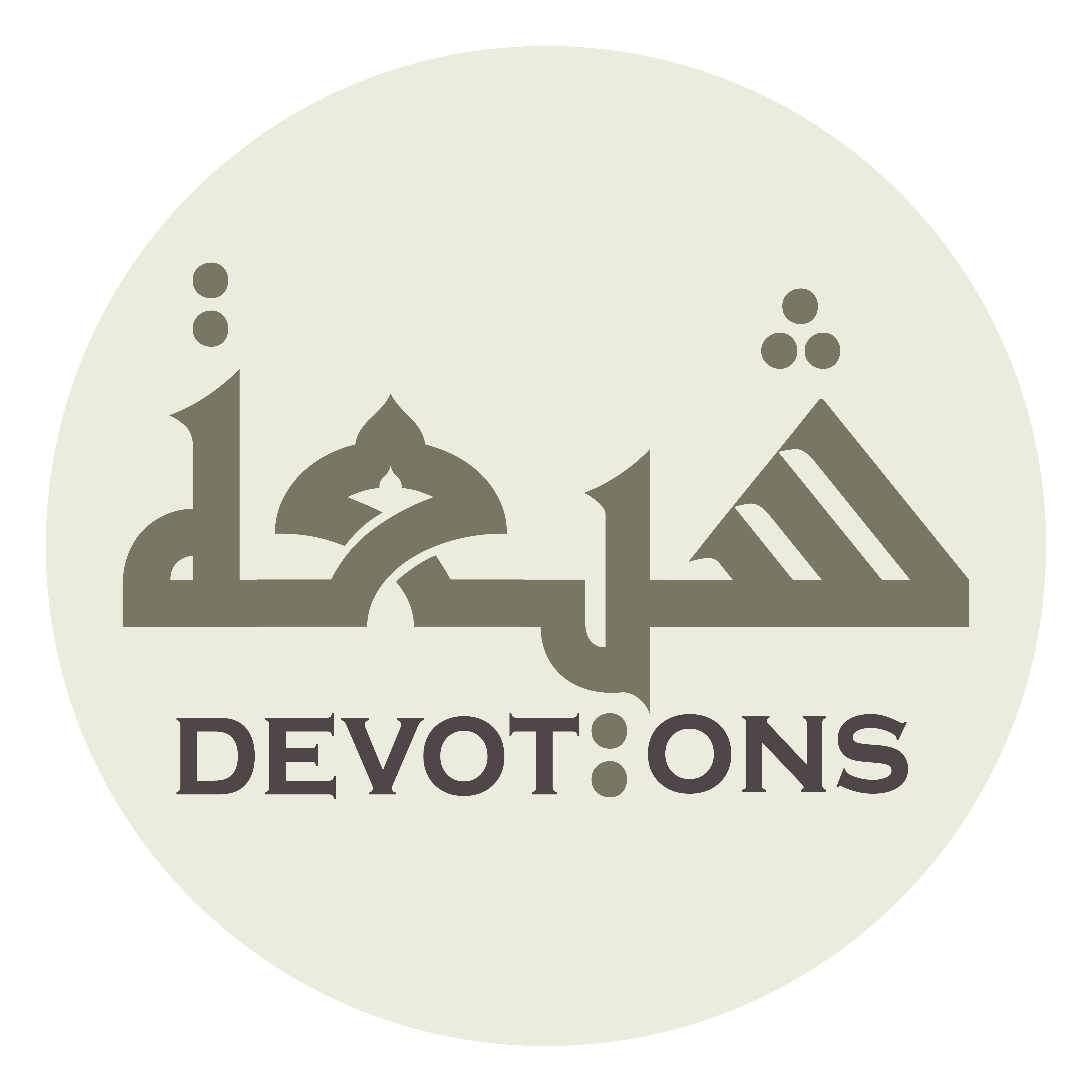 يَا خَيْرَ ذَاكِرٍ وَمَذْكُورٍ

yā khayra dhākirin wamadhkūr

TO CURE STOMACH ACHE
Dua Jawshan Kabeer
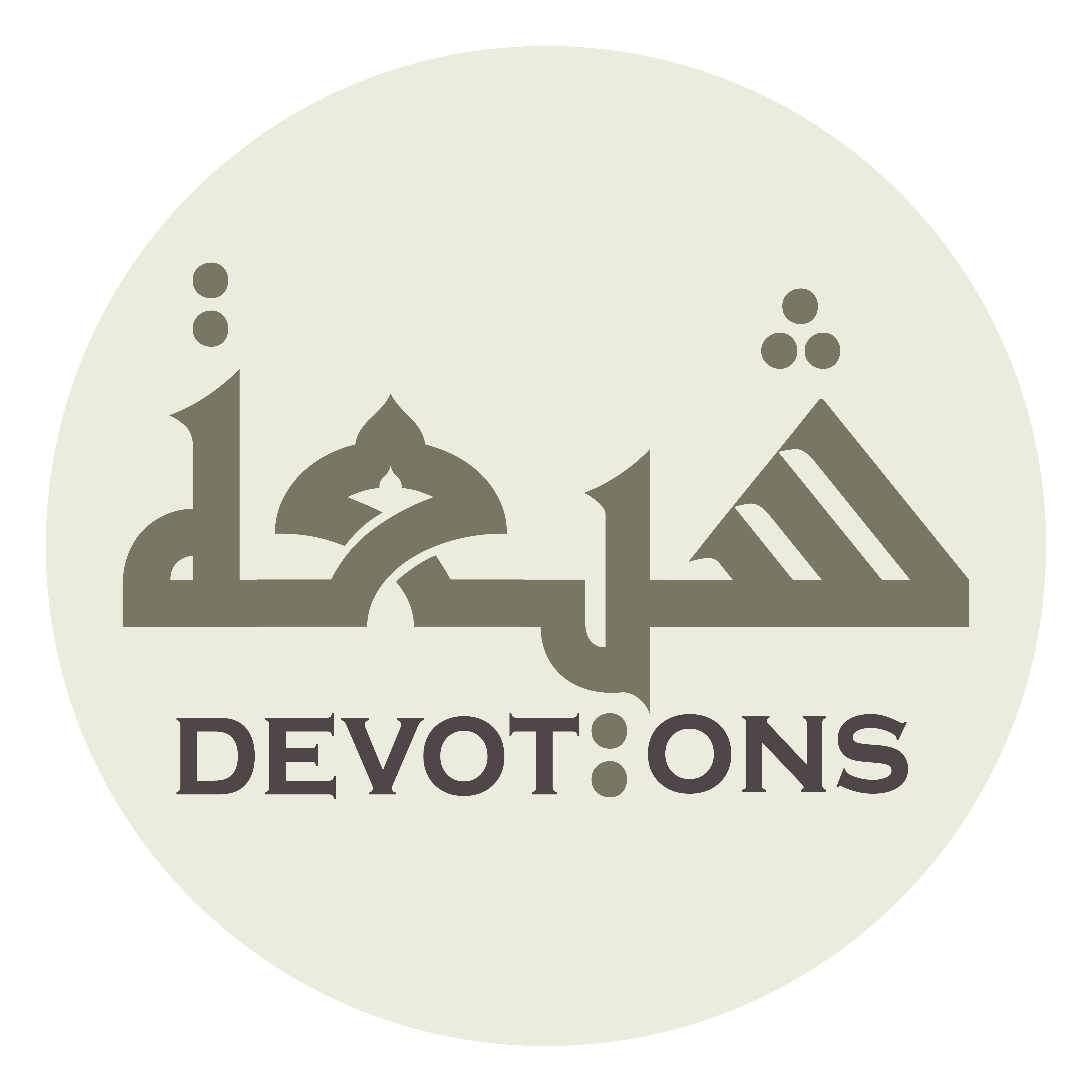 يَا خَيْرَ شَاكِرٍ وَمَشْكُورٍ

yā khayra shākirin wamashkūr

O Best Rememberer and Remembered,
Dua Jawshan Kabeer
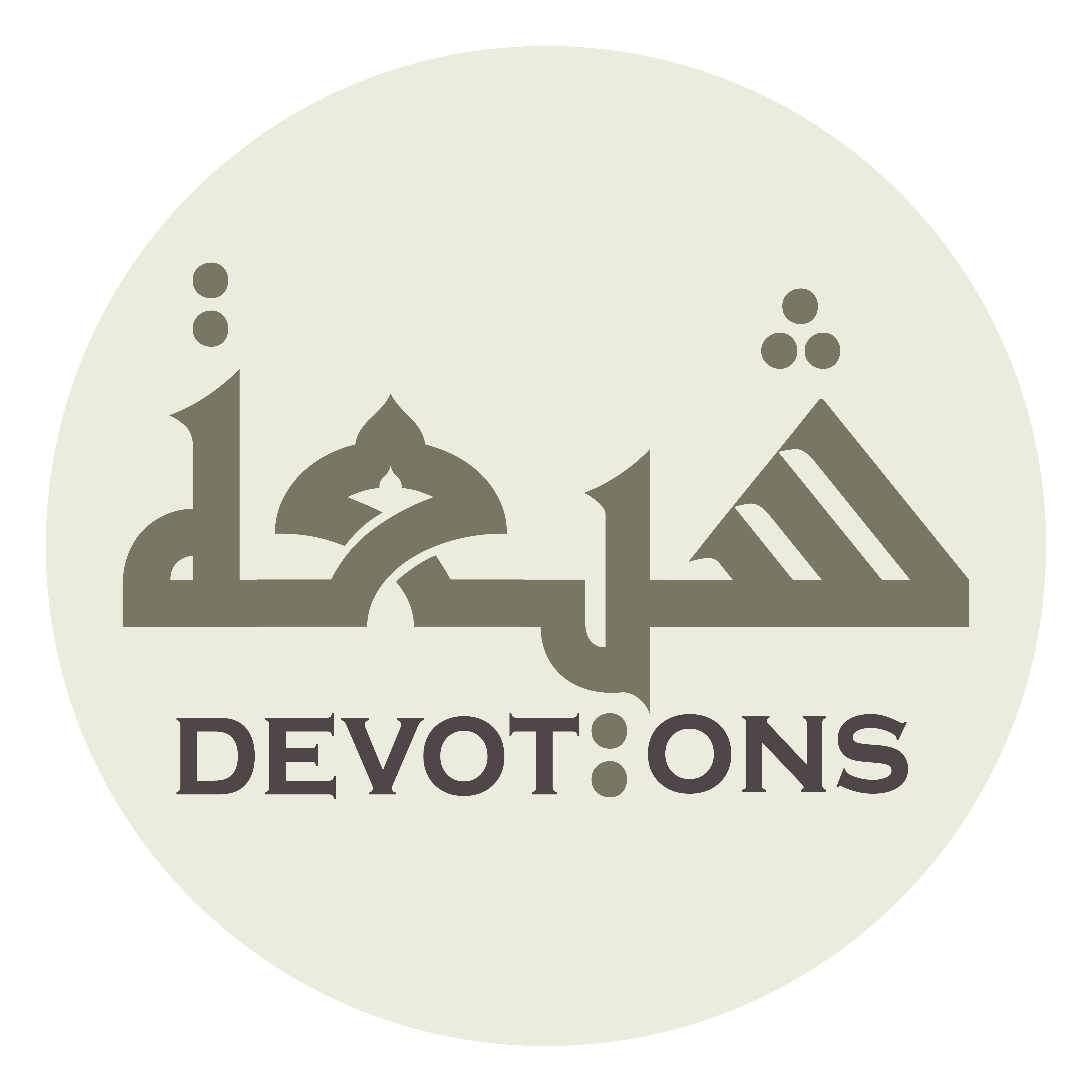 يَا خَيْرَ حَامِدٍ وَمَحْمُودٍ

yā khayra ḥāmidin wamaḥmūd

O Best Appreciator and Appreciated,
Dua Jawshan Kabeer
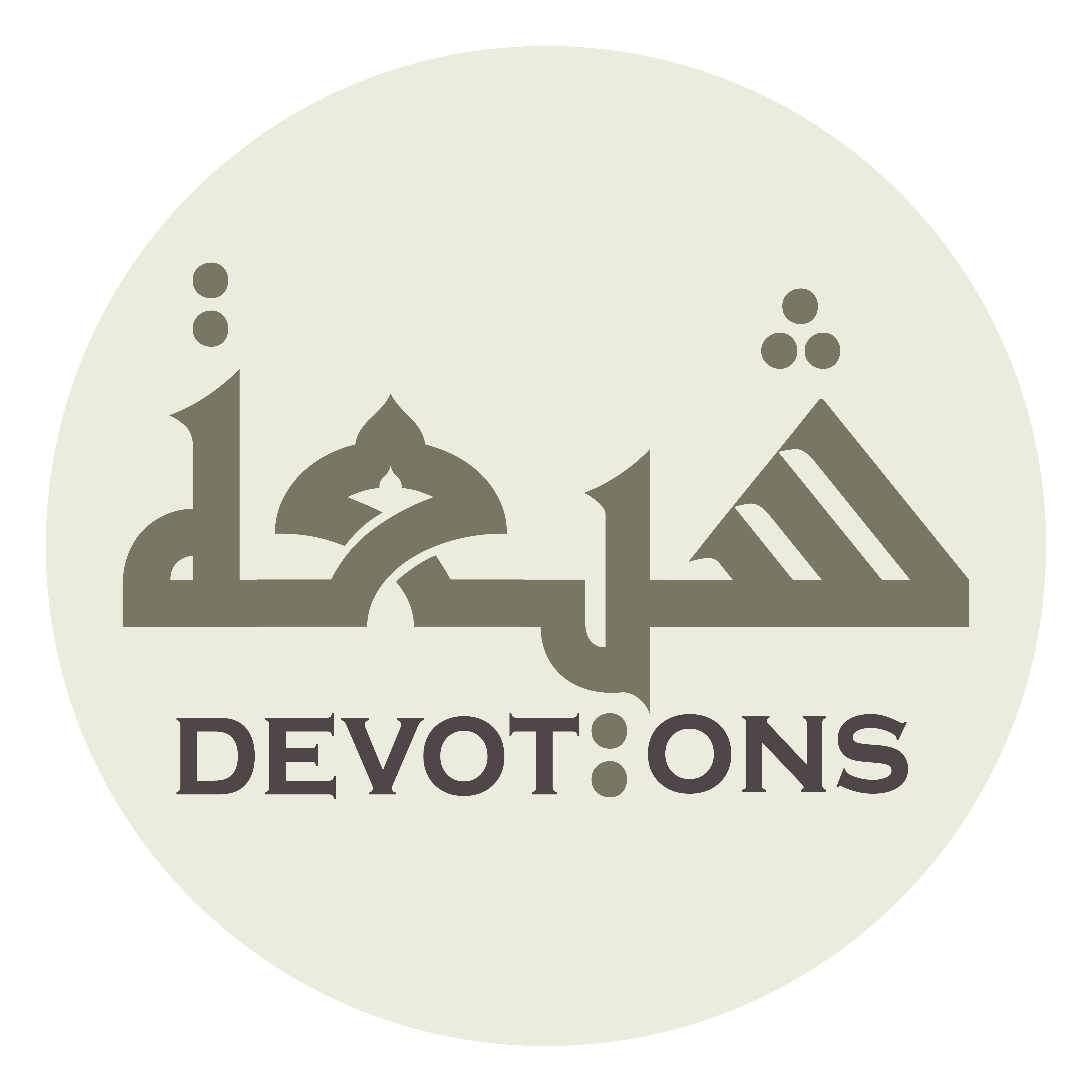 يَا خَيْرَ شَاهِدٍ وَمَشْهُودٍ

yā khayra shāhidin wamash-hūd

O Best Praiser and Praised,
Dua Jawshan Kabeer
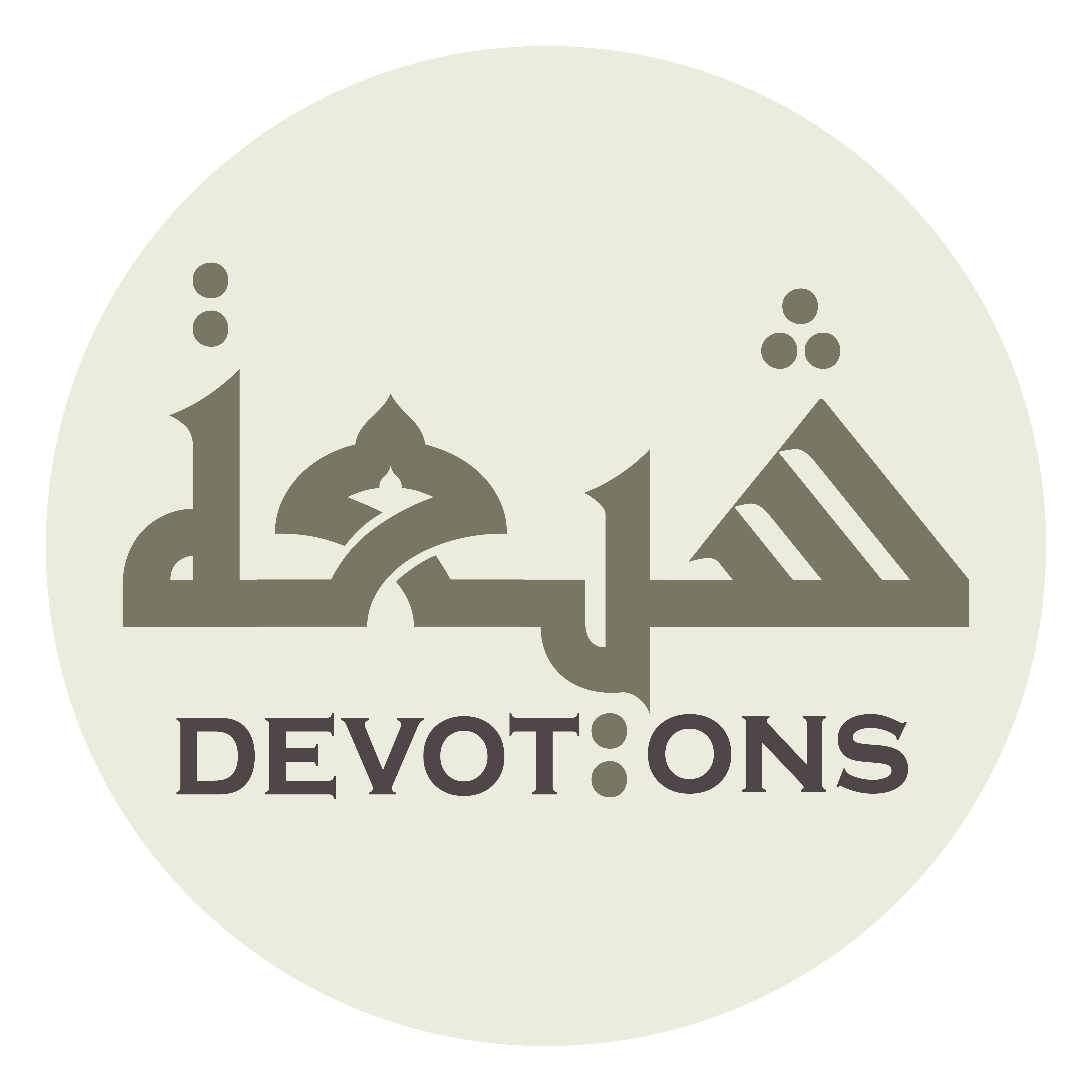 يَا خَيْرَ دَاعٍ وَمَدْعُوٍّ

yā khayra dā`in wamad`uww

O Best Witness and Witnessed,
Dua Jawshan Kabeer
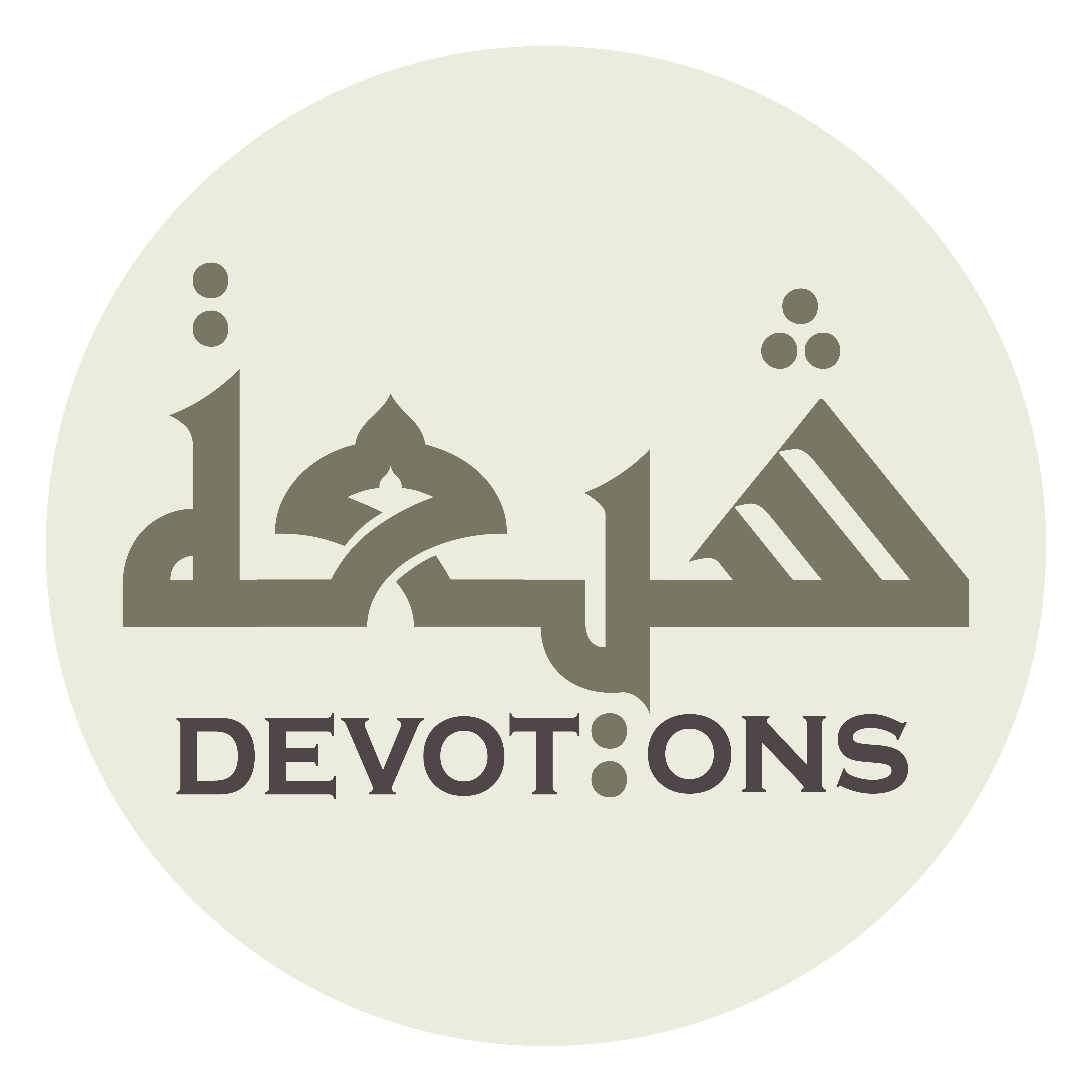 يَا خَيْرَ مُجِيبٍ وَمُجَابٍ

yā khayra mujībin wamujāb

O Best Inviter and Invited,
Dua Jawshan Kabeer
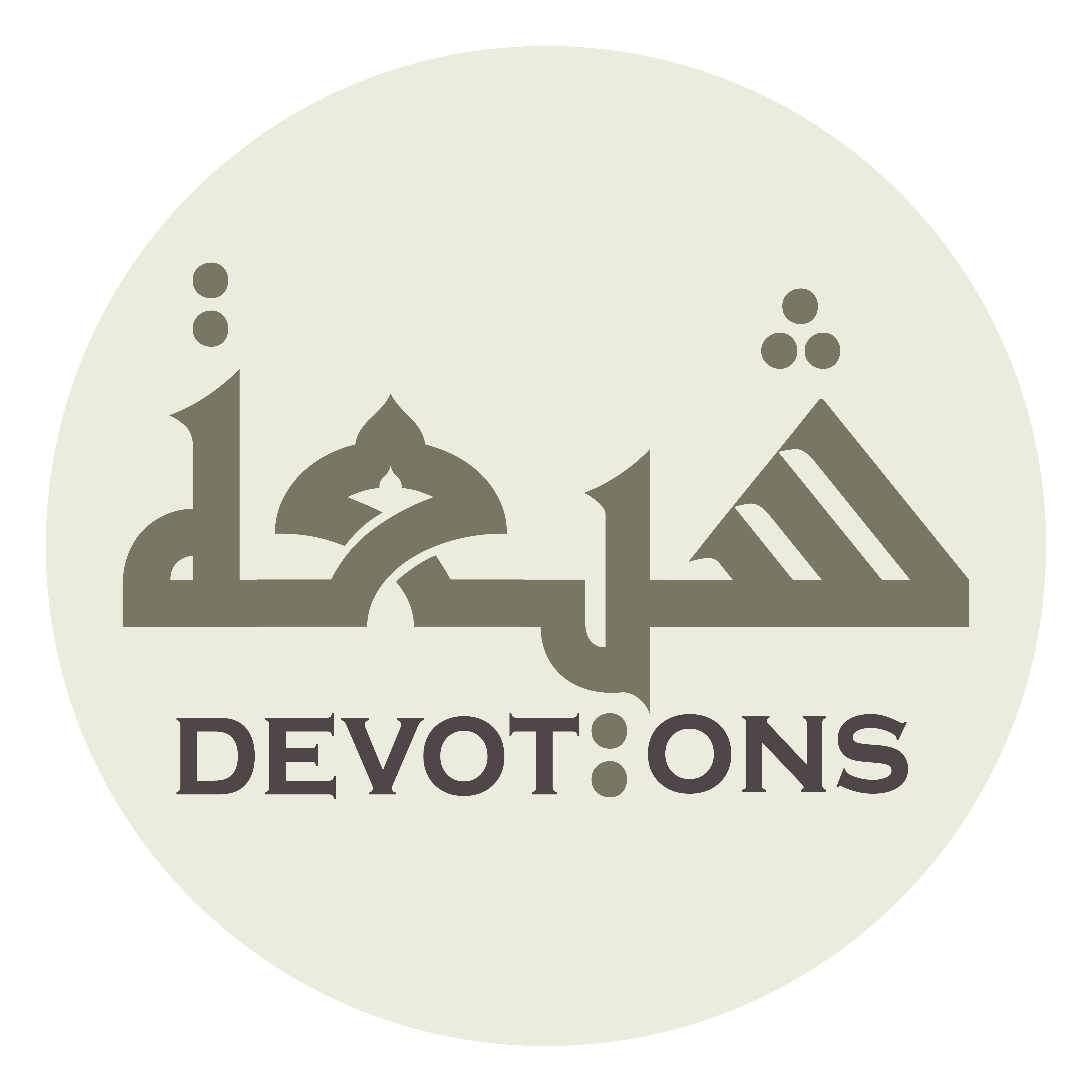 يَا خَيْرَ مُؤْنِسٍ وَأَنِيسٍ

yā khayra mu-nisin wa-anīs

O Best Responder and Responded,
Dua Jawshan Kabeer
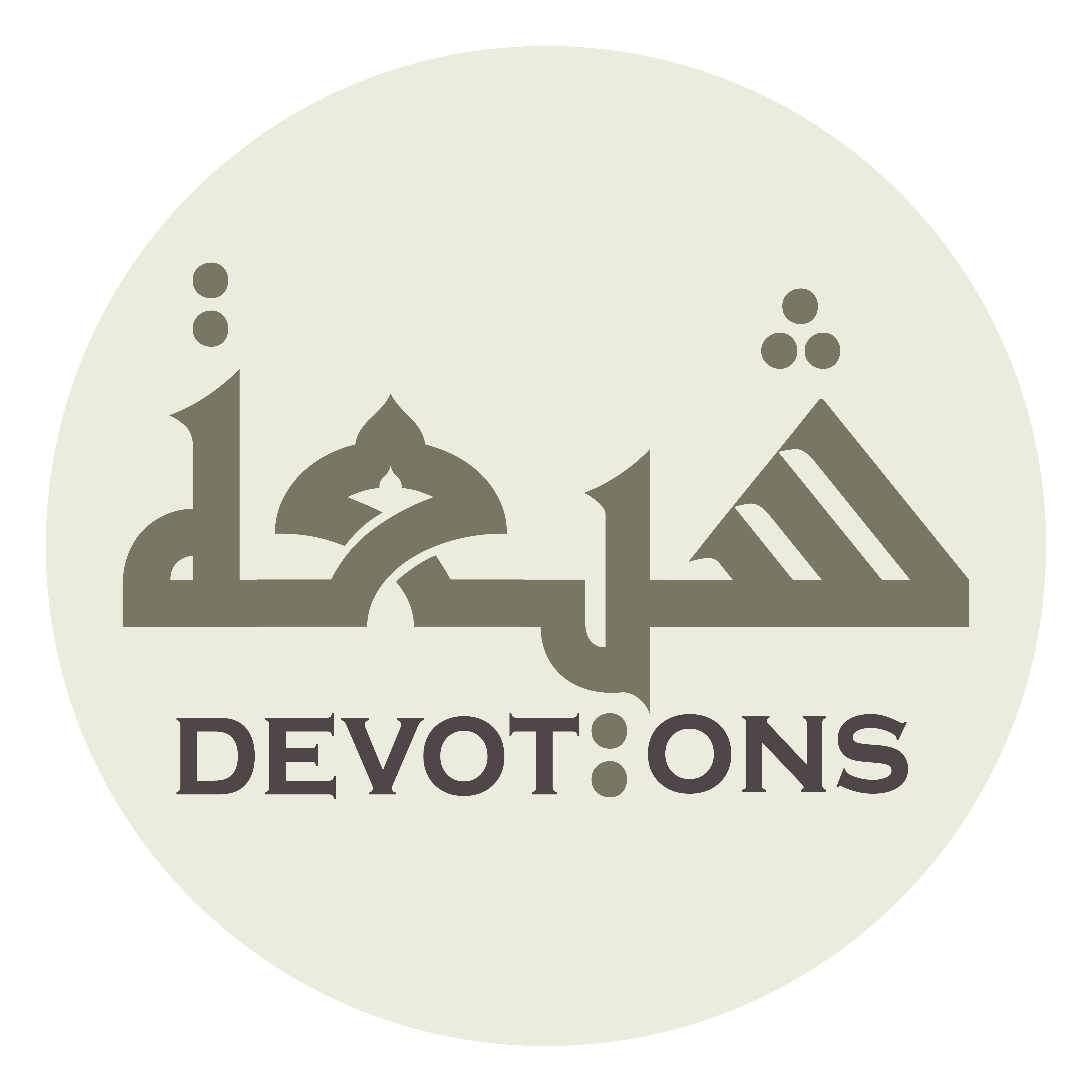 يَا خَيْرَ صَاحِبٍ وَجَلِيسٍ

yā khayra ṣāḥibin wajalīs

O Best Comforter and Counselor,
Dua Jawshan Kabeer
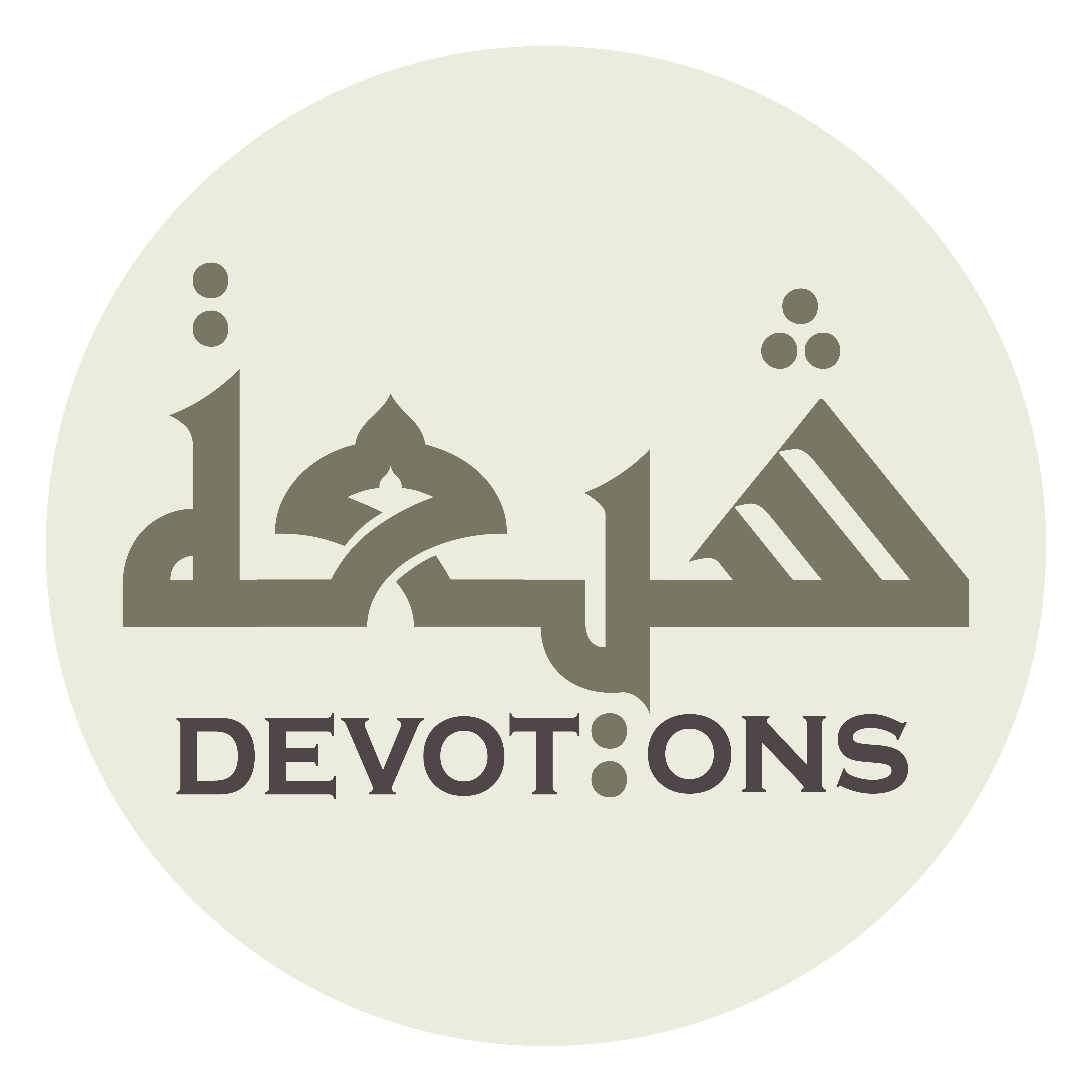 يَا خَيْرَ مَقْصُودٍ وَمَطْلُوبٍ

yā khayra maqṣūdin wamaṭlūb

O Best Friend and Companion,
Dua Jawshan Kabeer
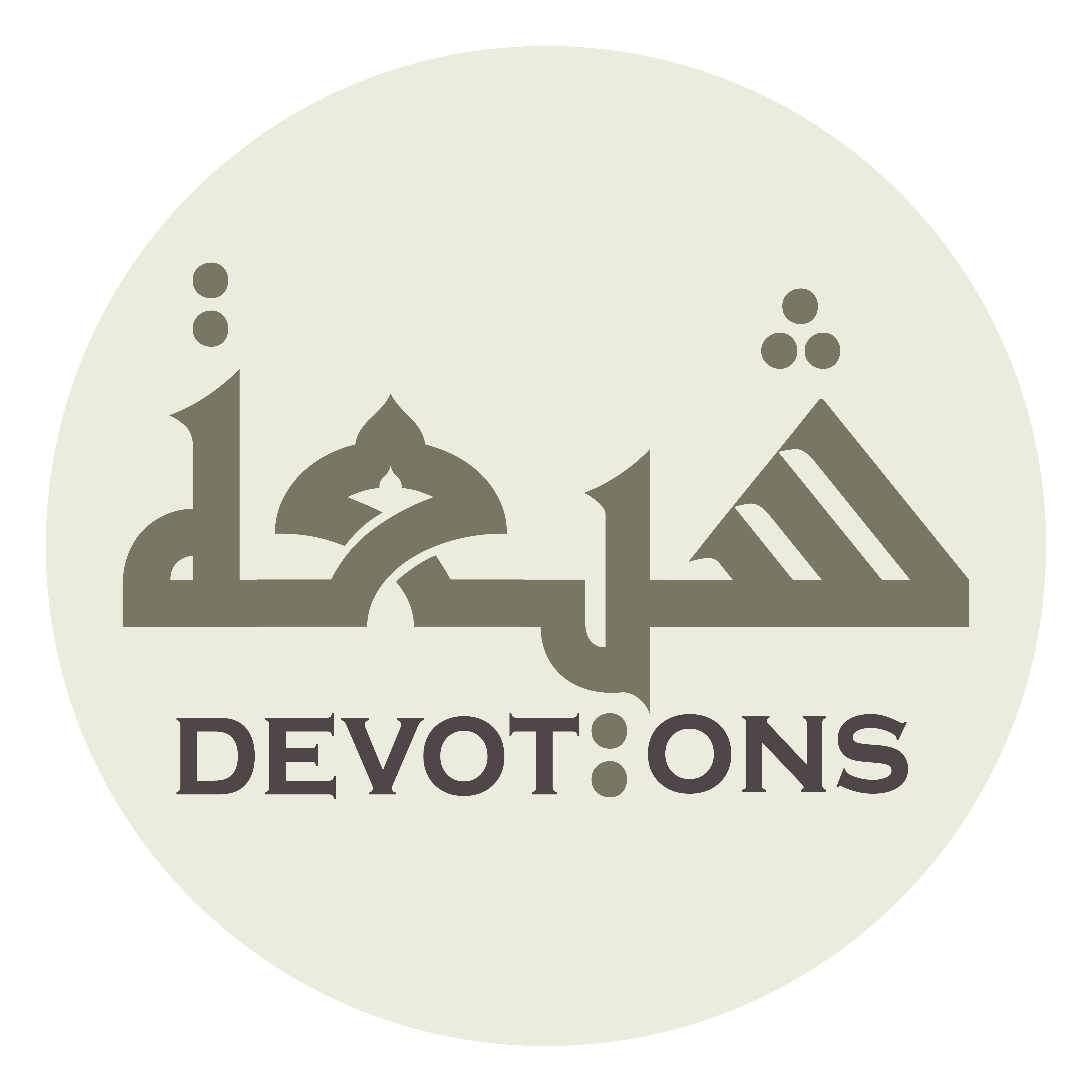 يَا خَيْرَ حَبِيبٍ وَمَحْبُوبٍ

yā khayra ḥabībin wamaḥbūb

O Most Desired and Sought,
Dua Jawshan Kabeer
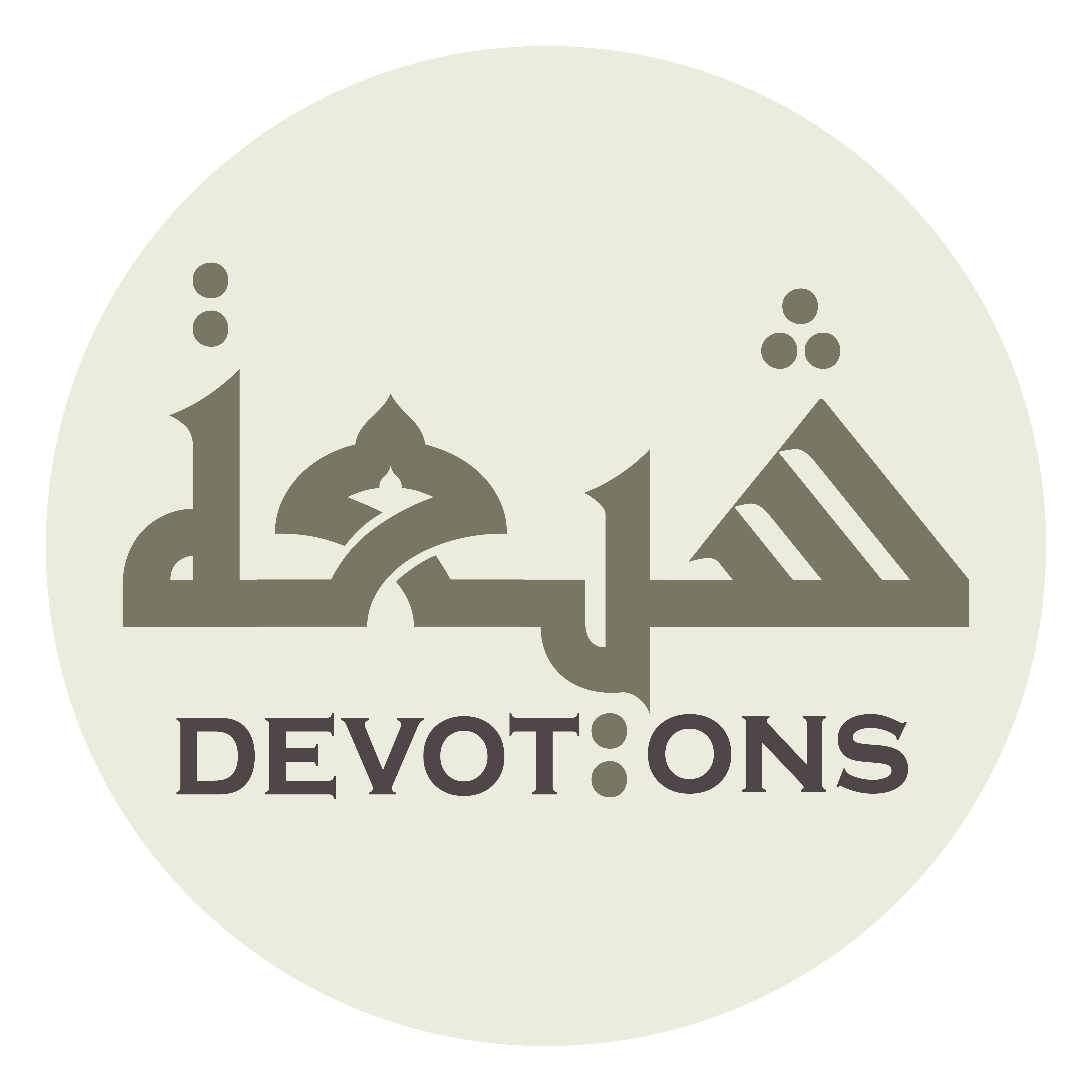 سُبْحَانَكَ يَا لَا إِلٰهَ إِلَّا اَنْتَ

subḥānaka yā lā ilāha illā ant

O Most Affectionate and Loved.
Dua Jawshan Kabeer
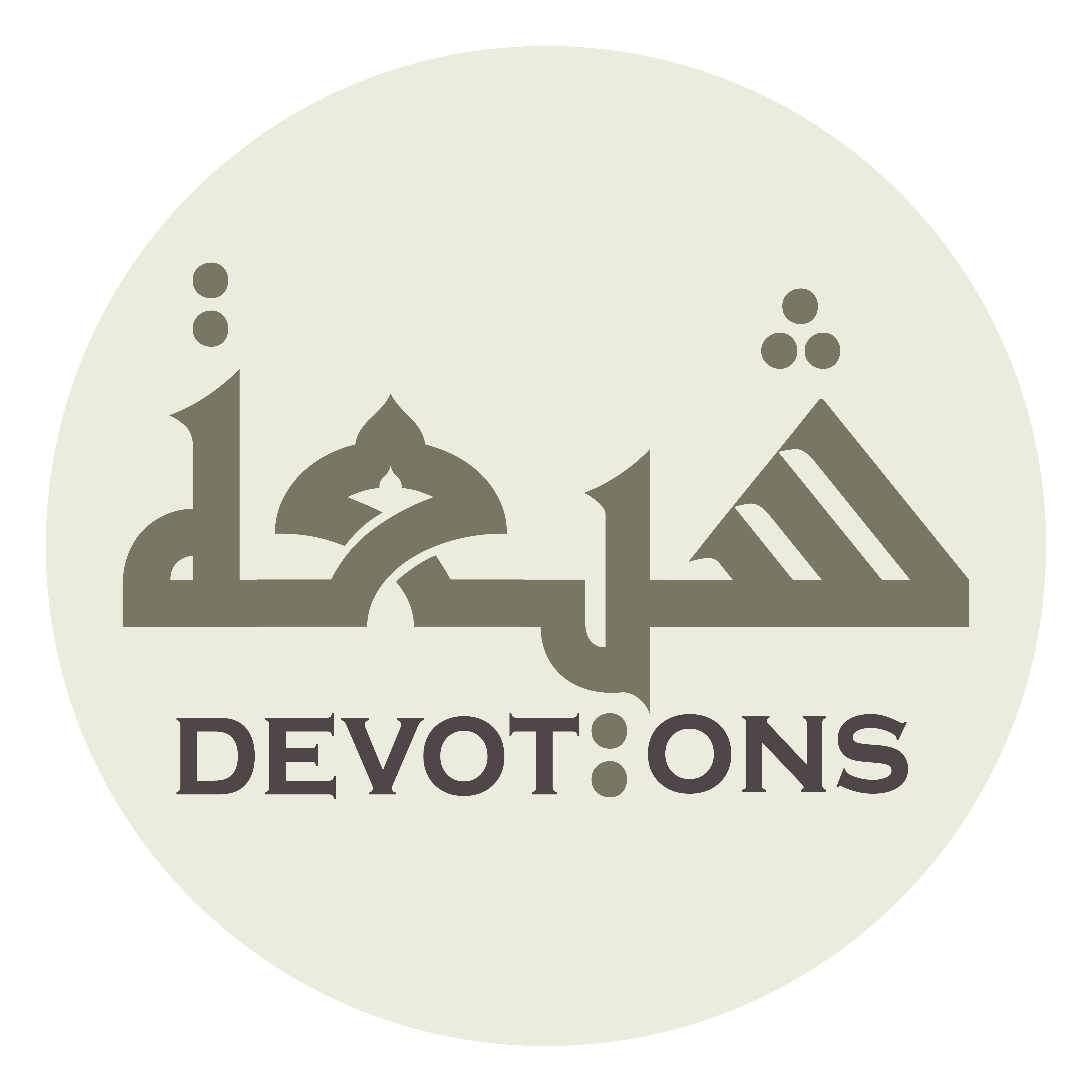 اَلغَوْثَ، اَلغَوْثَ

al ghawth, al ghawth

Praise be to You, there is no god but You,
Dua Jawshan Kabeer
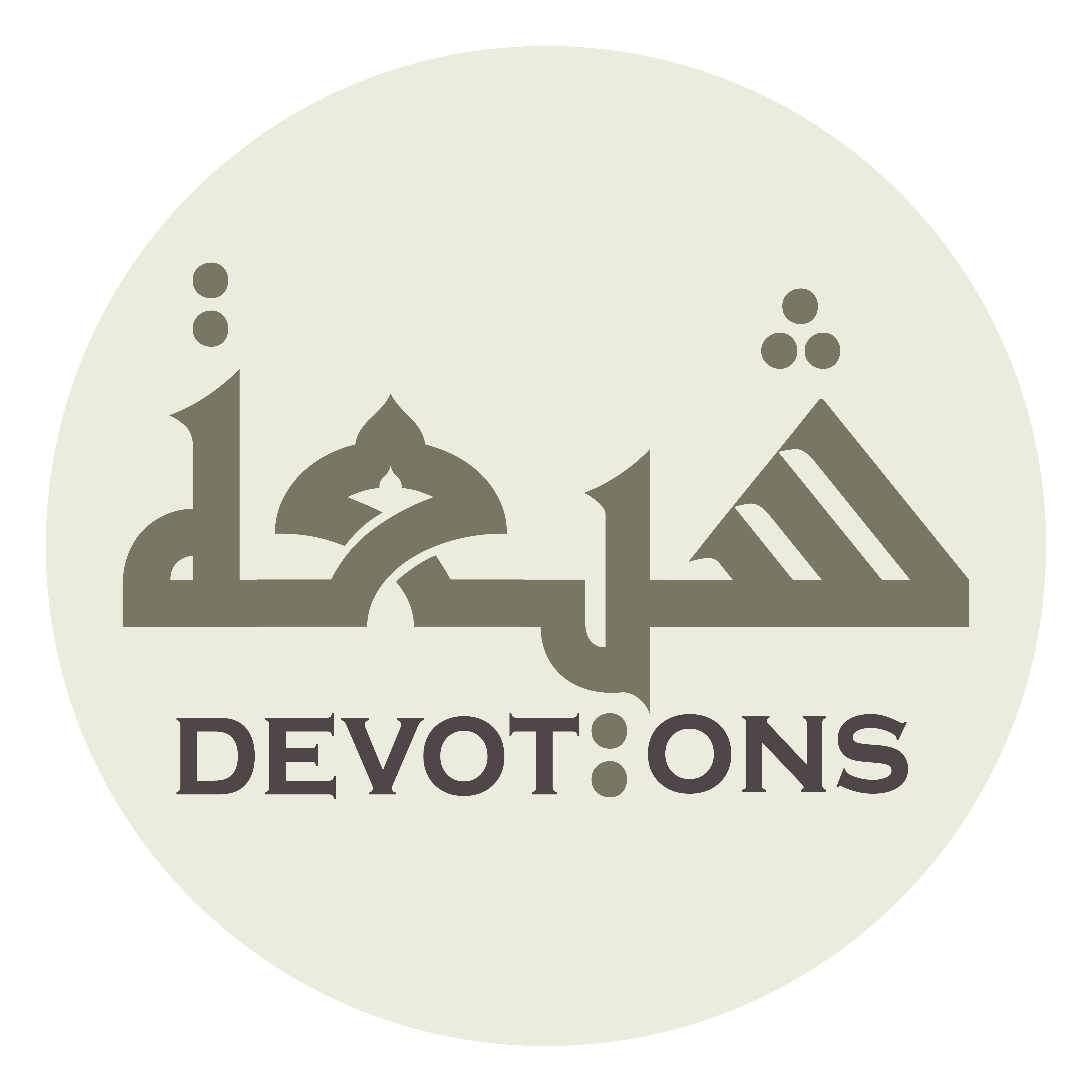 خَلِّصْنَا مِنَ النَّارِ يَا رَبِّ

khalliṣnā minan nāri yā rabb

[I beseech you for] relief, relief
Dua Jawshan Kabeer
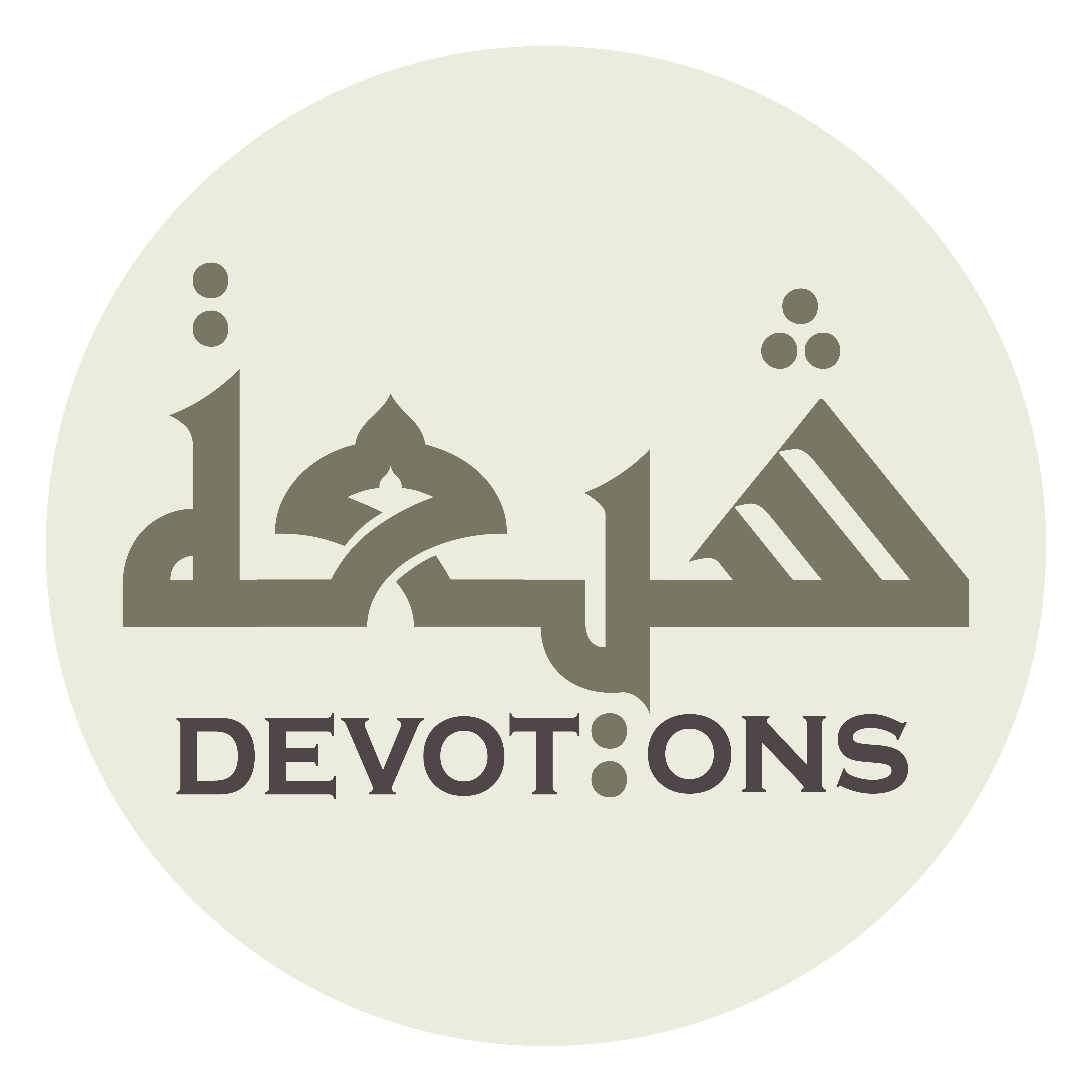 Protect us from the Fire, O Lord.
Dua Jawshan Kabeer
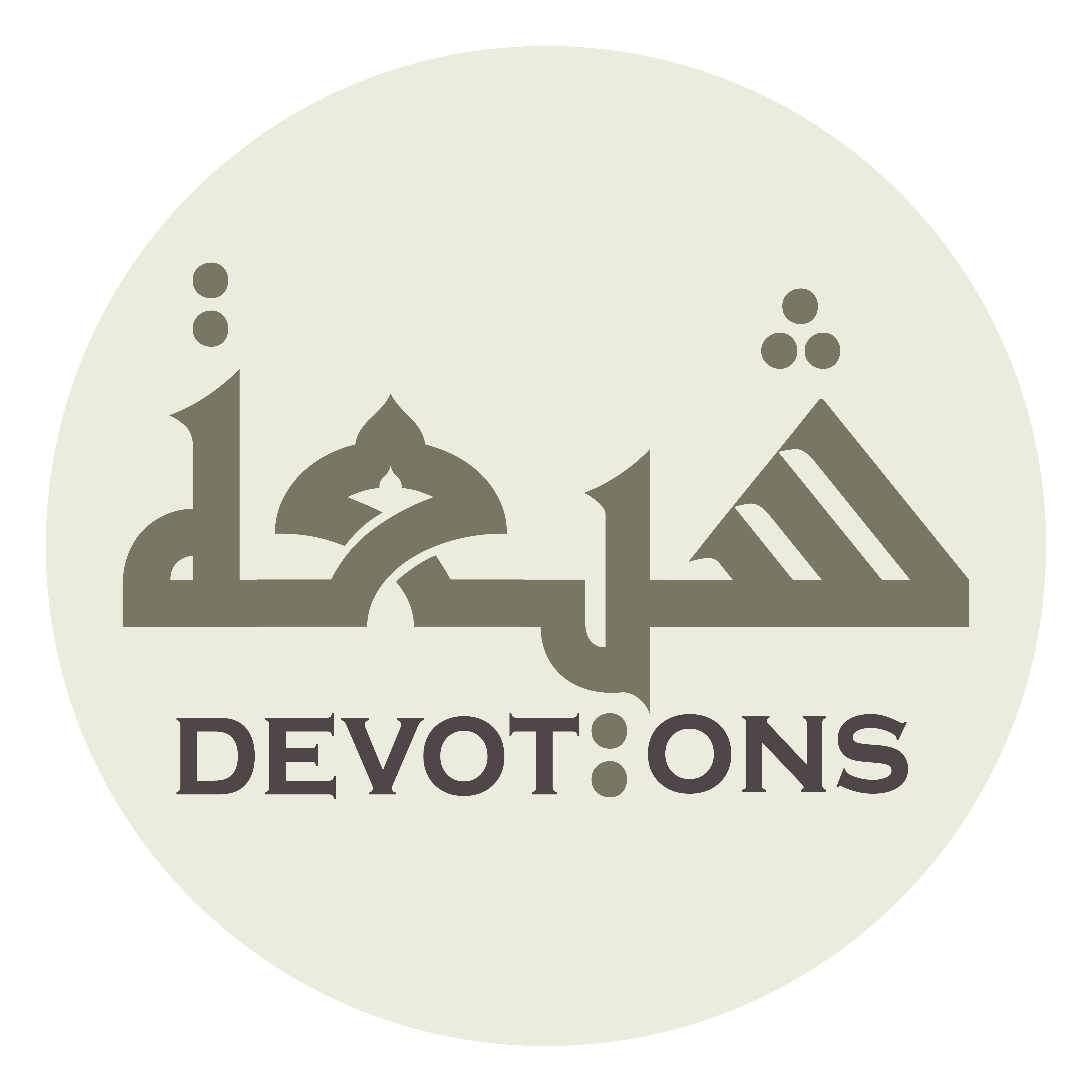 96\100
Dua Jawshan Kabeer
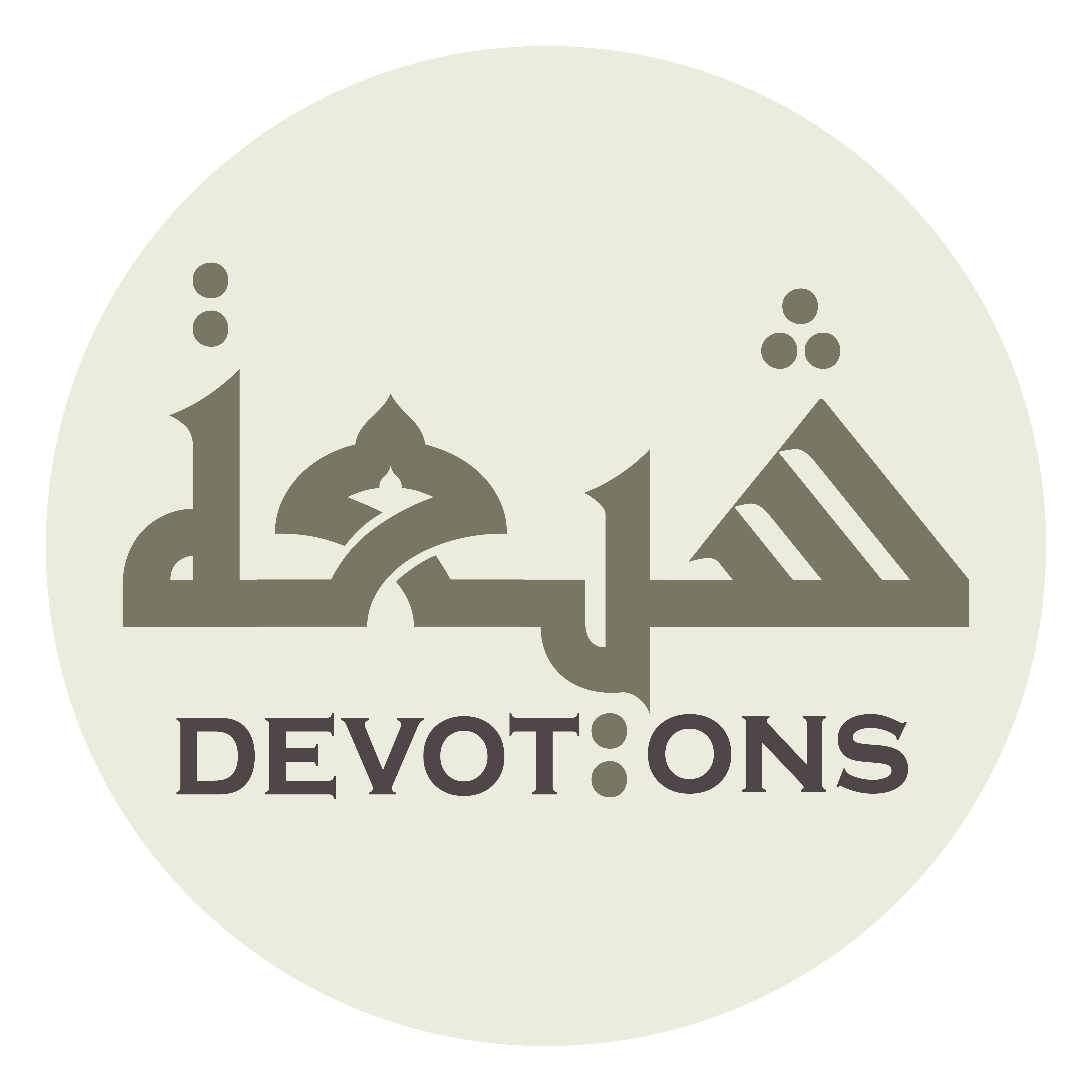 يَا مَنْ هُوَ لِمَنْ دَعَاهُ مُجِيبٌ

yā man huwa liman da`āhu mujīb

TO CURE KNEE PAIN
Dua Jawshan Kabeer
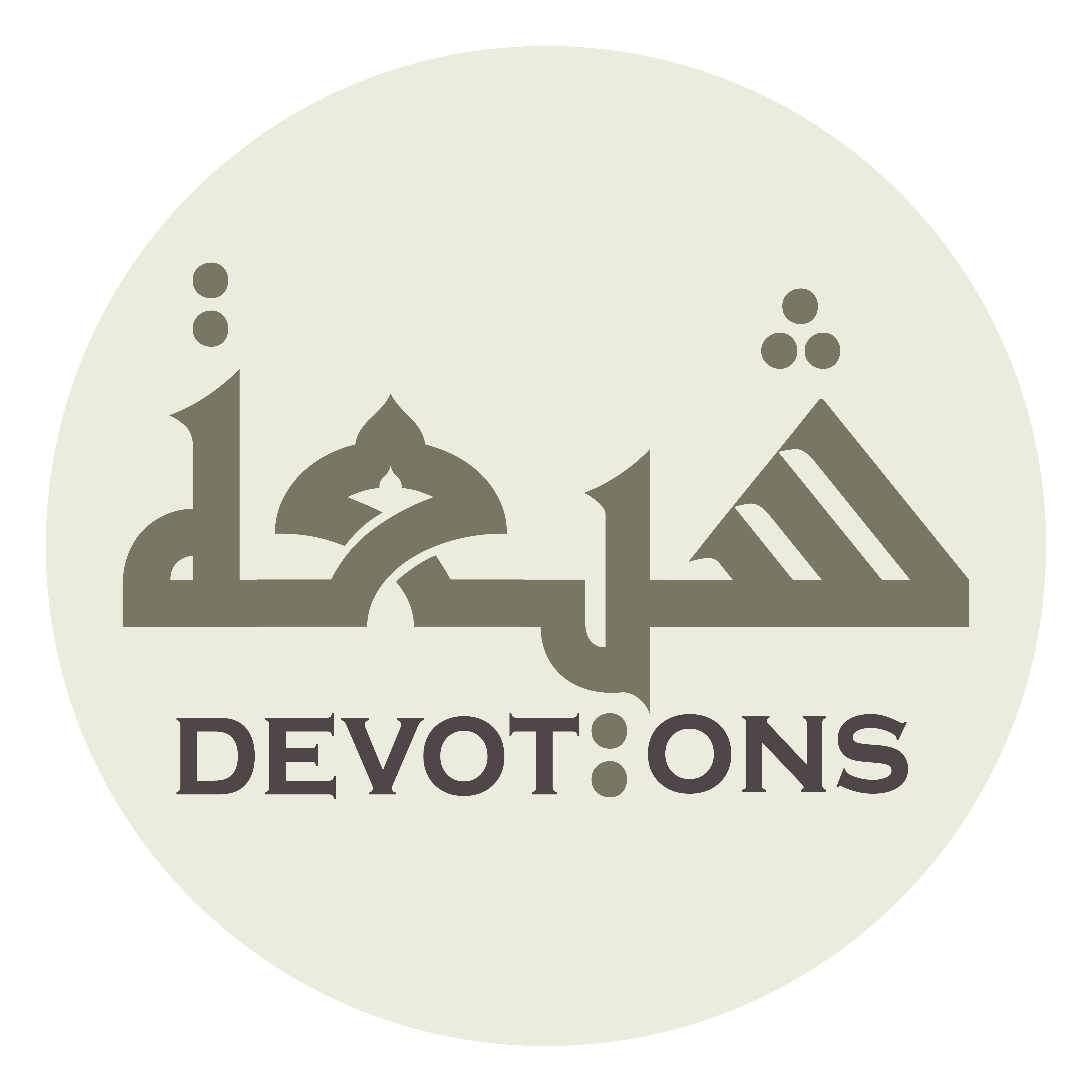 يَا مَنْ هُوَ لِمَنْ أَطَاعَهُ حَبِيبٌ

yā man huwa liman aṭā`ahu ḥabīb

O Allah, the Answerer to him who calls Him,
Dua Jawshan Kabeer
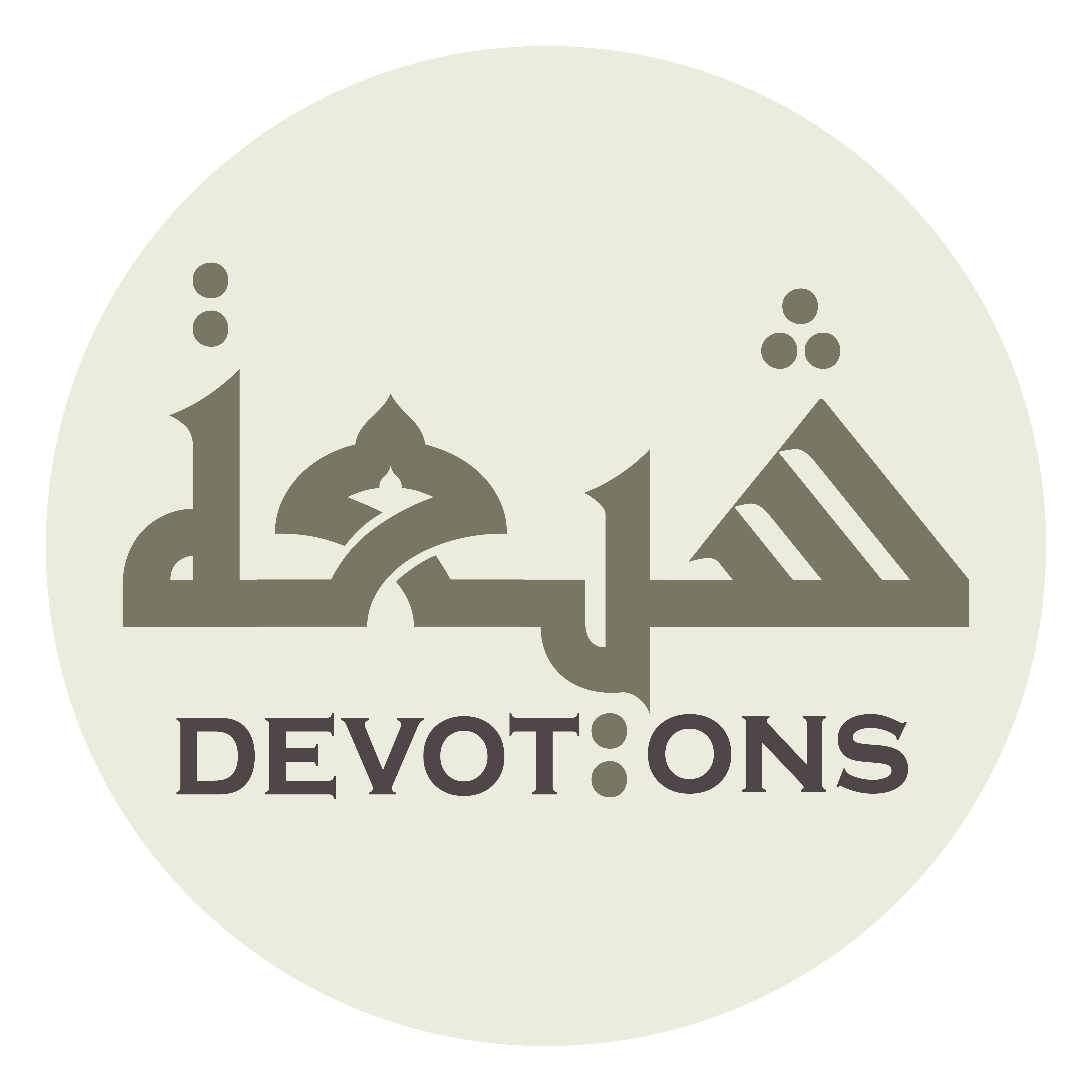 يَا مَنْ هُوَ إِلَى مَنْ أَحَبَّهُ قَرِيبٌ

yā man huwa ilā man aḥabbahu qarīb

O Friend of him who obeys Him,
Dua Jawshan Kabeer
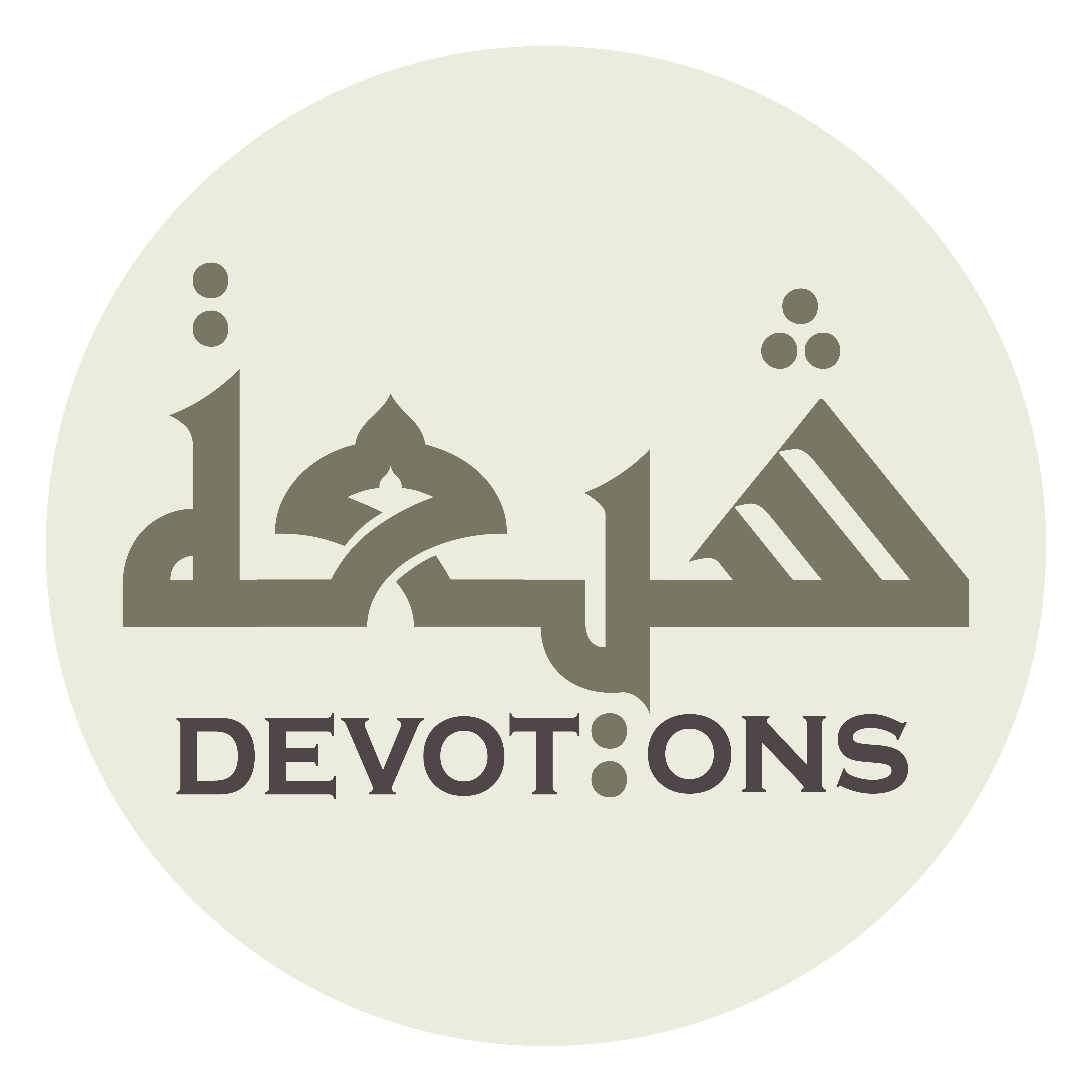 يَا مَنْ هُوَ بِمَنِ اسْتَحْفَظَهُ رَقِيبٌ

yā man huwa bimanistaḥfaẓahu raqīb

O He, Who is close to him who loves Him,
Dua Jawshan Kabeer
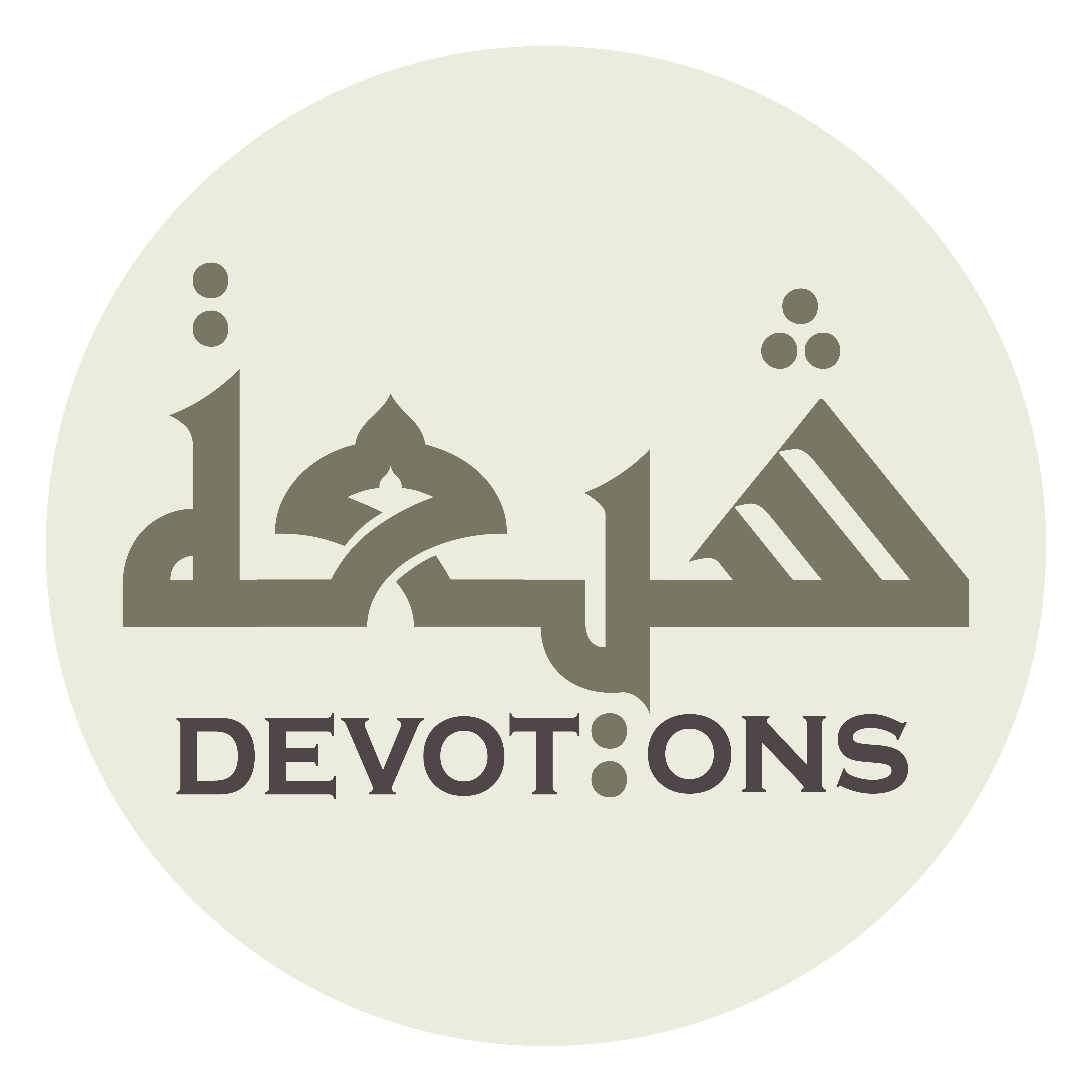 يَا مَنْ هُوَ بِمَنْ رَجَاهُ كَرِيمٌ

yā man huwa biman rajāhu karīm

O Protector of one who seeks protection,
Dua Jawshan Kabeer
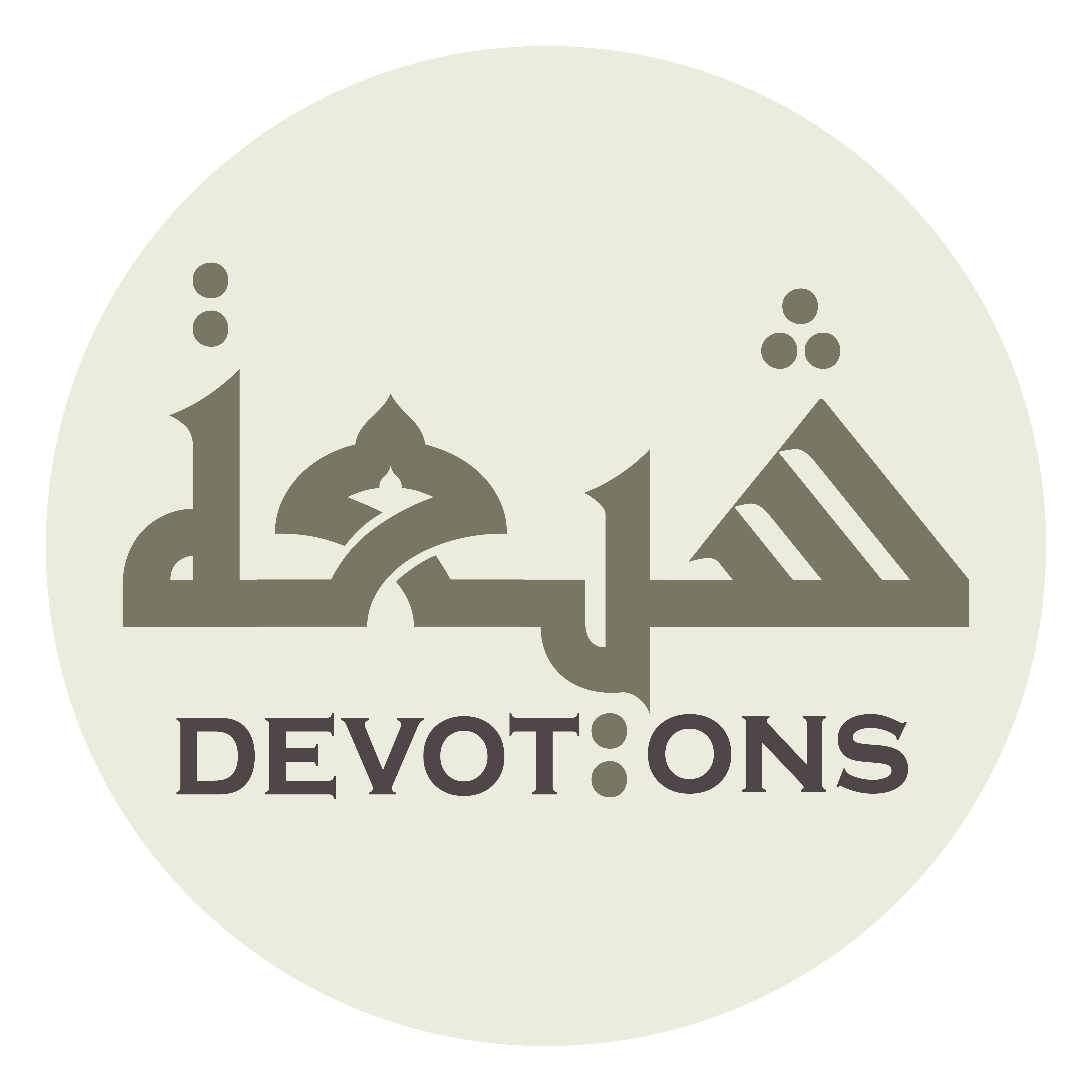 يَا مَنْ هُوَ بِمَنْ عَصَاهُ حَلِيمٌ

yā man huwa biman `aṣāhu ḥalīm

O Allah Who is Generous to him who is hopeful of Him,
Dua Jawshan Kabeer
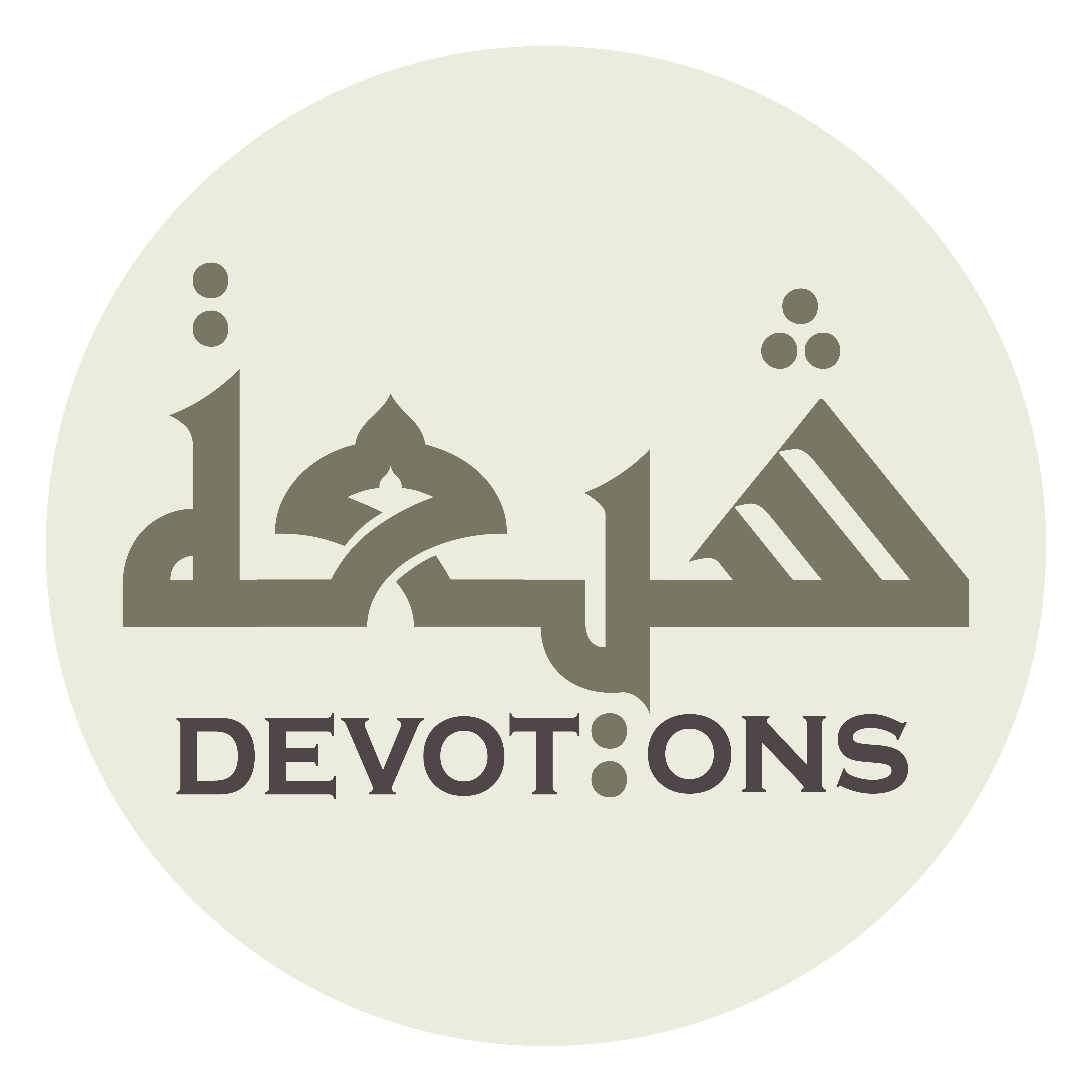 يَا مَنْ هُوَ فِيْ عَظَمَتِهِ رَحِيمٌ

yā man huwa fī `aẓamatihi raḥīm

O Allah, Who is Forbearing to one who disobeys Him,
Dua Jawshan Kabeer
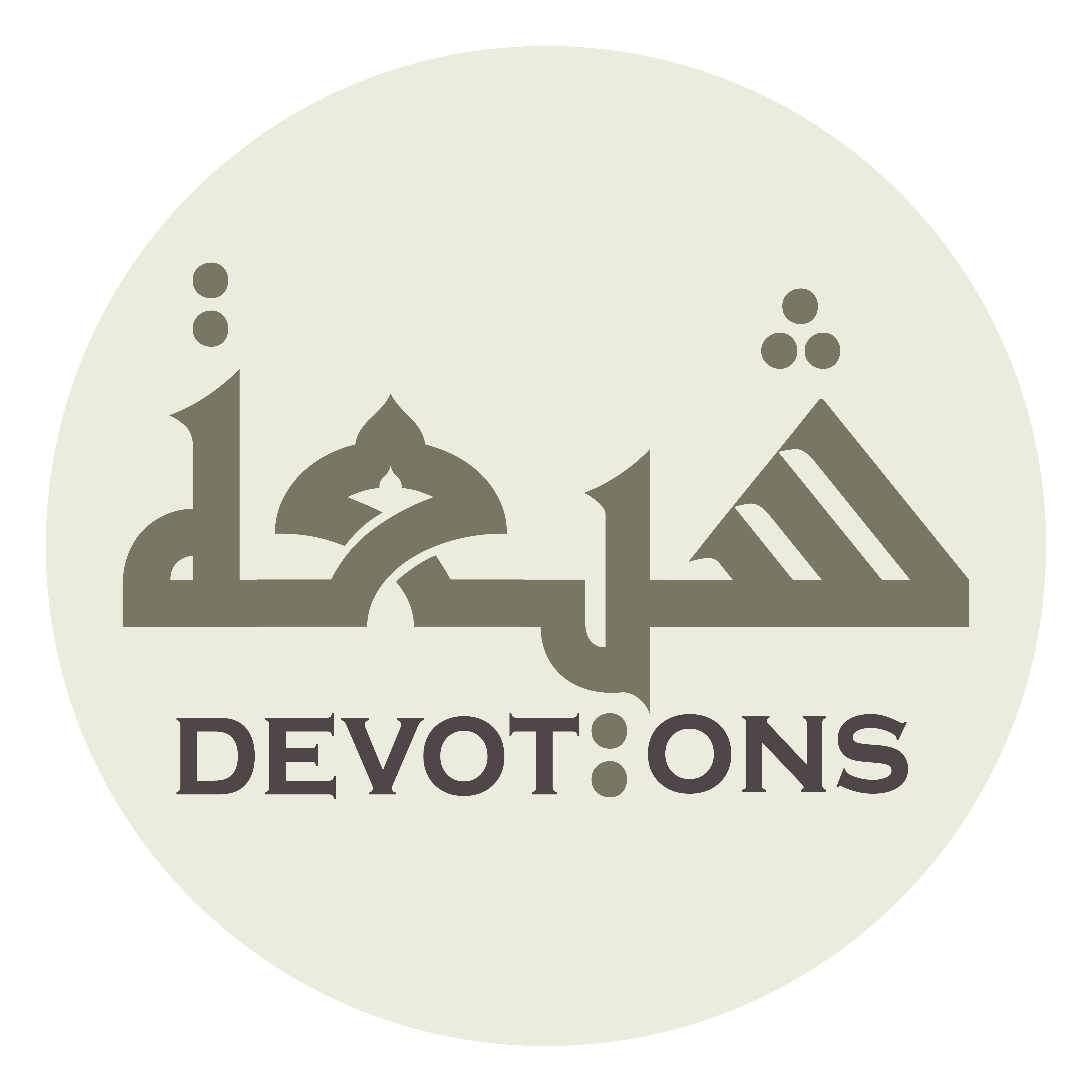 يَا مَنْ هُوَ فِيْ حِكْمَتِهِ عَظِيمٌ

yā man huwa fī ḥikmatihi `aẓīm

O Allah, Who is Merciful in spite of His Grandeur,
Dua Jawshan Kabeer
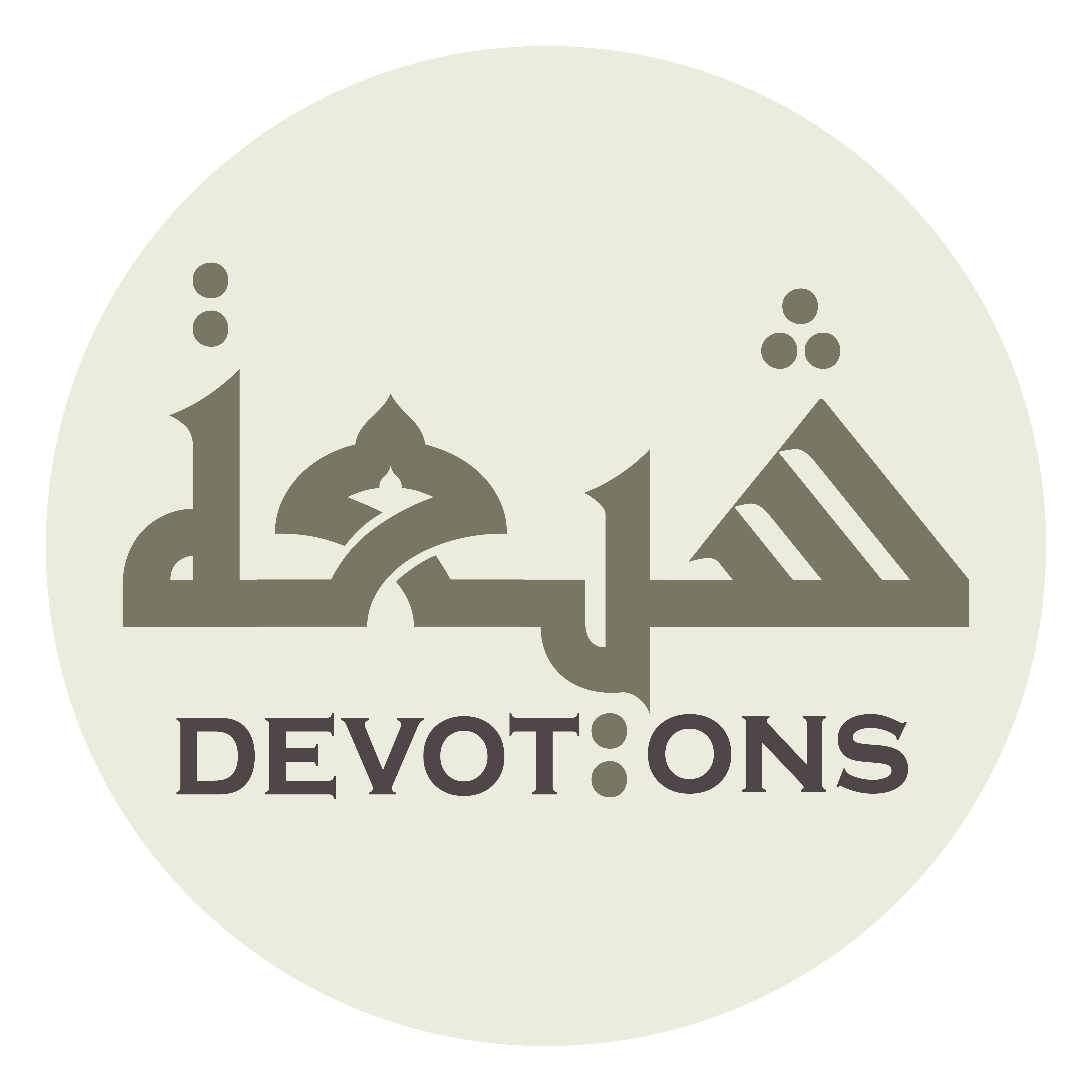 يَا مَنْ هُوَ فِيْ إِحْسَانِهِ قَدِيمٌ

yā man huwa fī iḥsānihi qadīm

O Allah, Who is Great in His Wisdom,
Dua Jawshan Kabeer
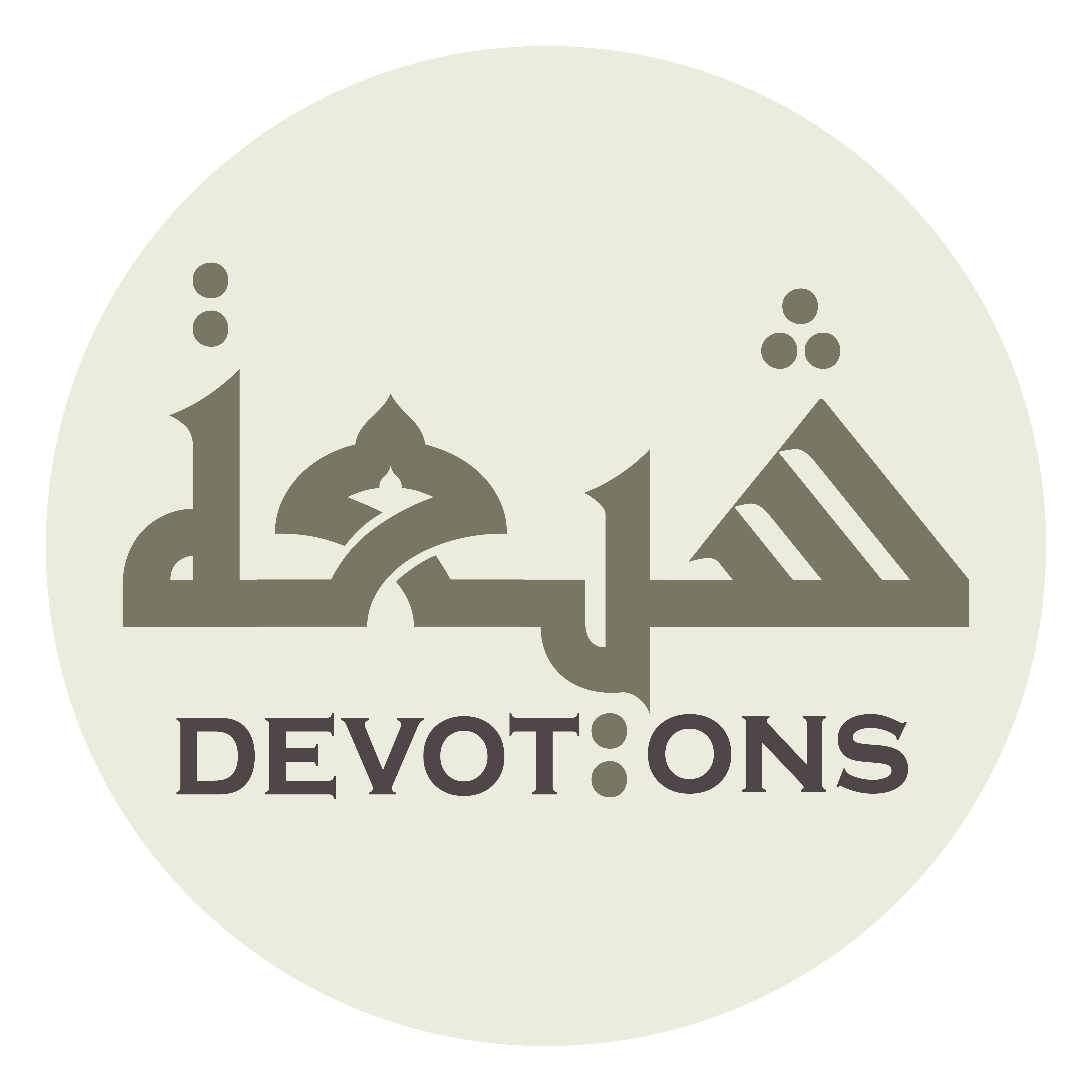 يَا مَنْ هُوَ بِمَنْ أَرَادَهُ عَلِيمٌ

yā man huwa biman arādahu `alīm

O Allah, Who is Eternal in his Benevolence,
Dua Jawshan Kabeer
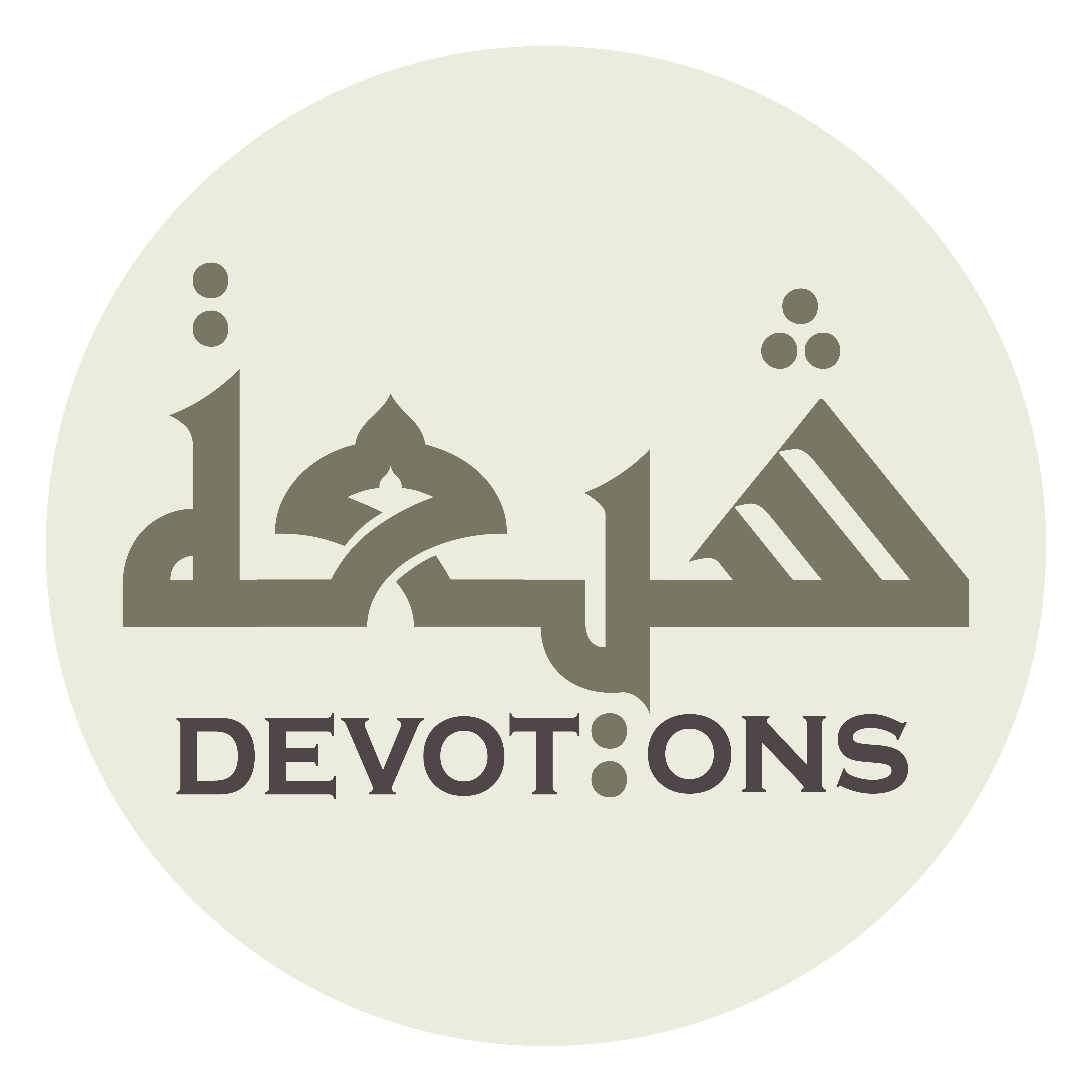 سُبْحَانَكَ يَا لَا إِلٰهَ إِلَّا اَنْتَ

subḥānaka yā lā ilāha illā ant

O Allah, Who is Aware of one who seeks Him.
Dua Jawshan Kabeer
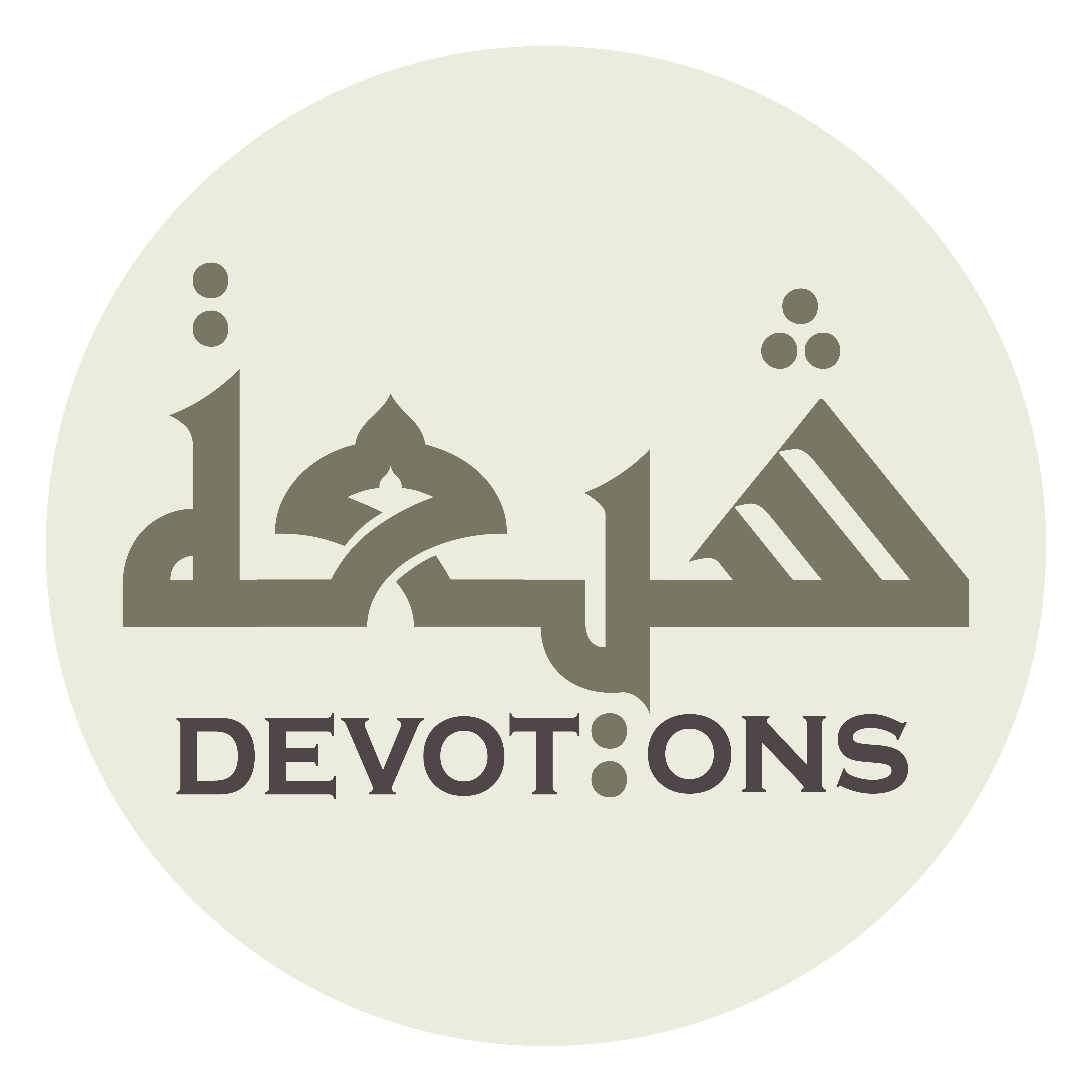 اَلغَوْثَ، اَلغَوْثَ

al ghawth, al ghawth

Praise be to You, there is no god but You,
Dua Jawshan Kabeer
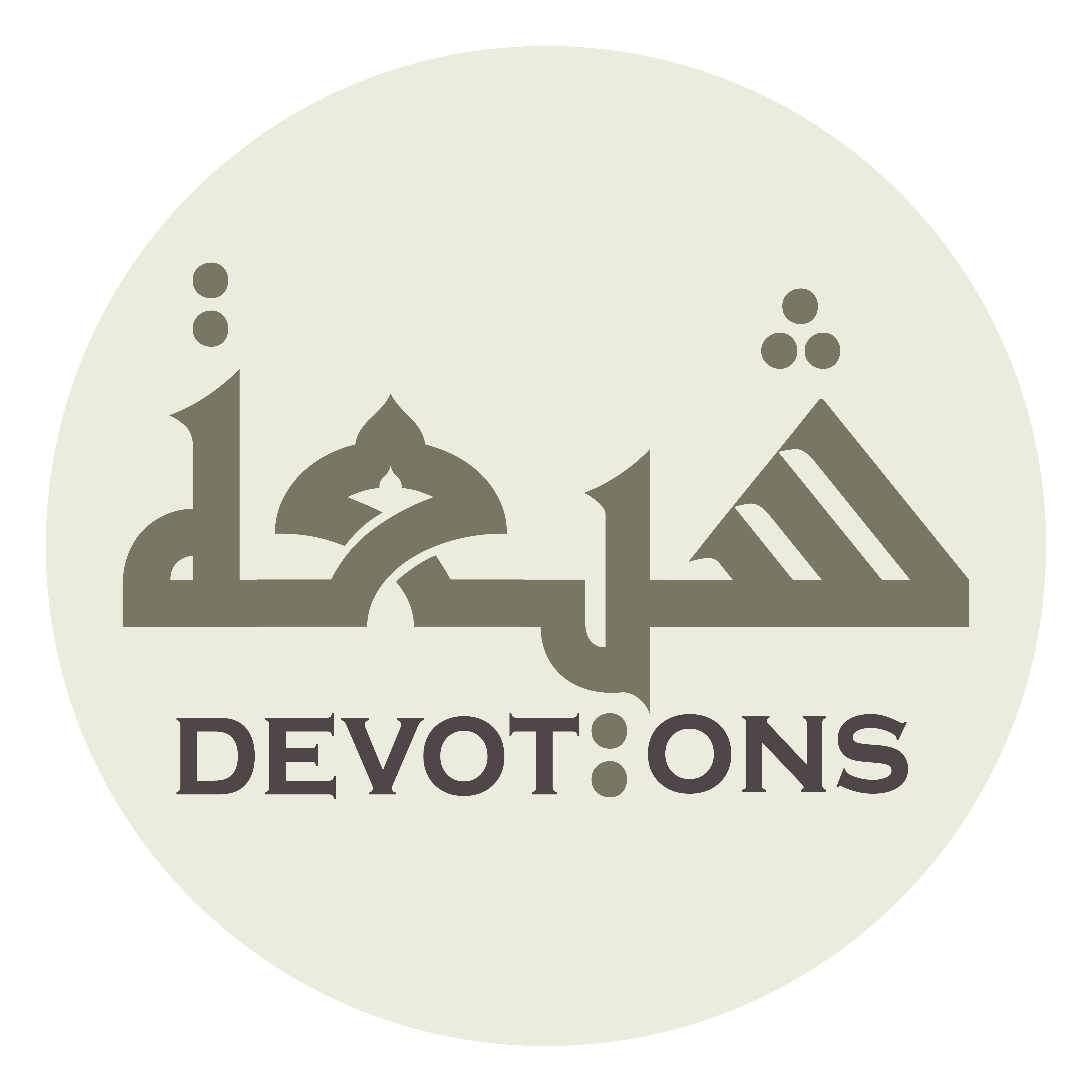 خَلِّصْنَا مِنَ النَّارِ يَا رَبِّ

khalliṣnā minan nāri yā rabb

[I beseech you for] relief, relief
Dua Jawshan Kabeer
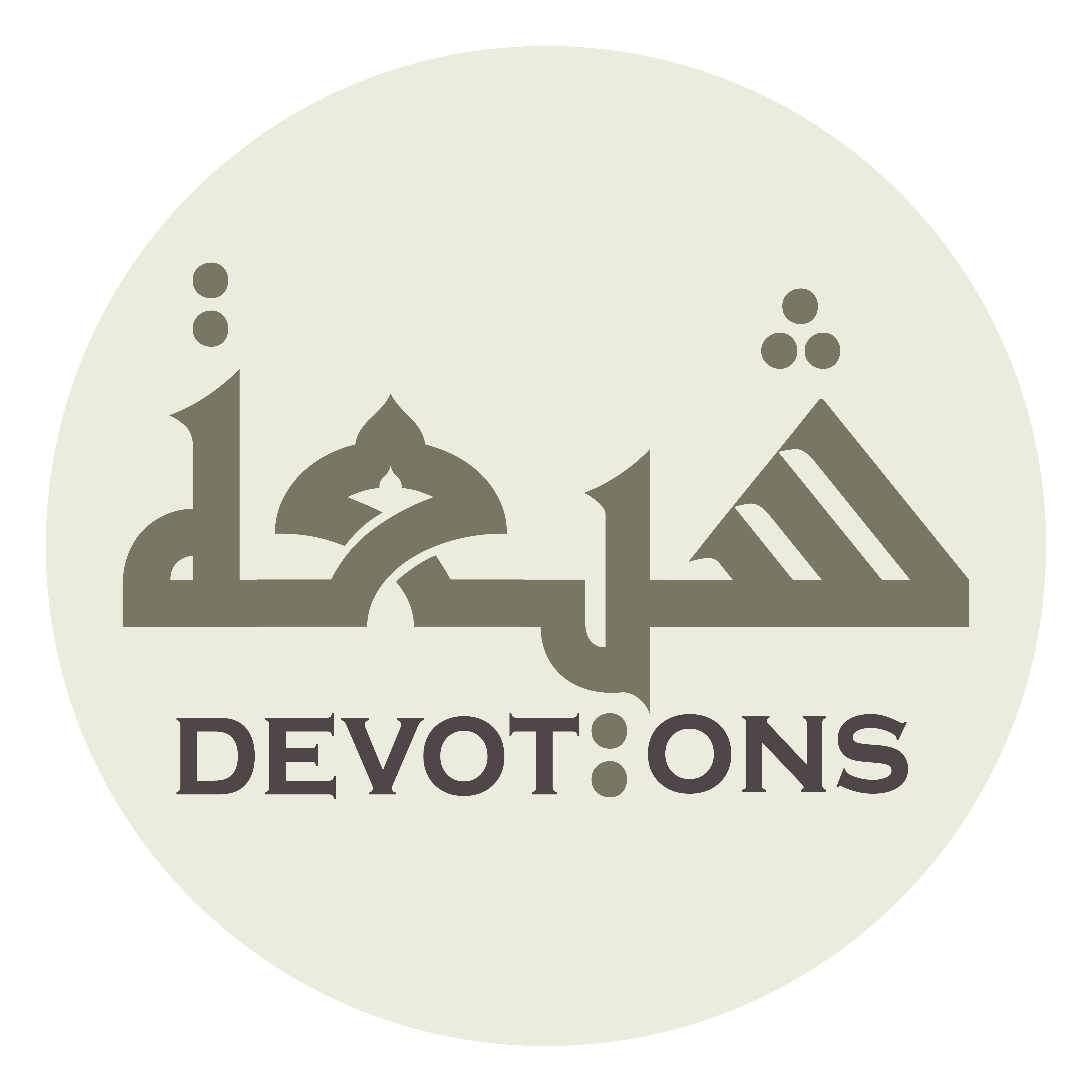 Protect us from the Fire, O Lord.
Dua Jawshan Kabeer
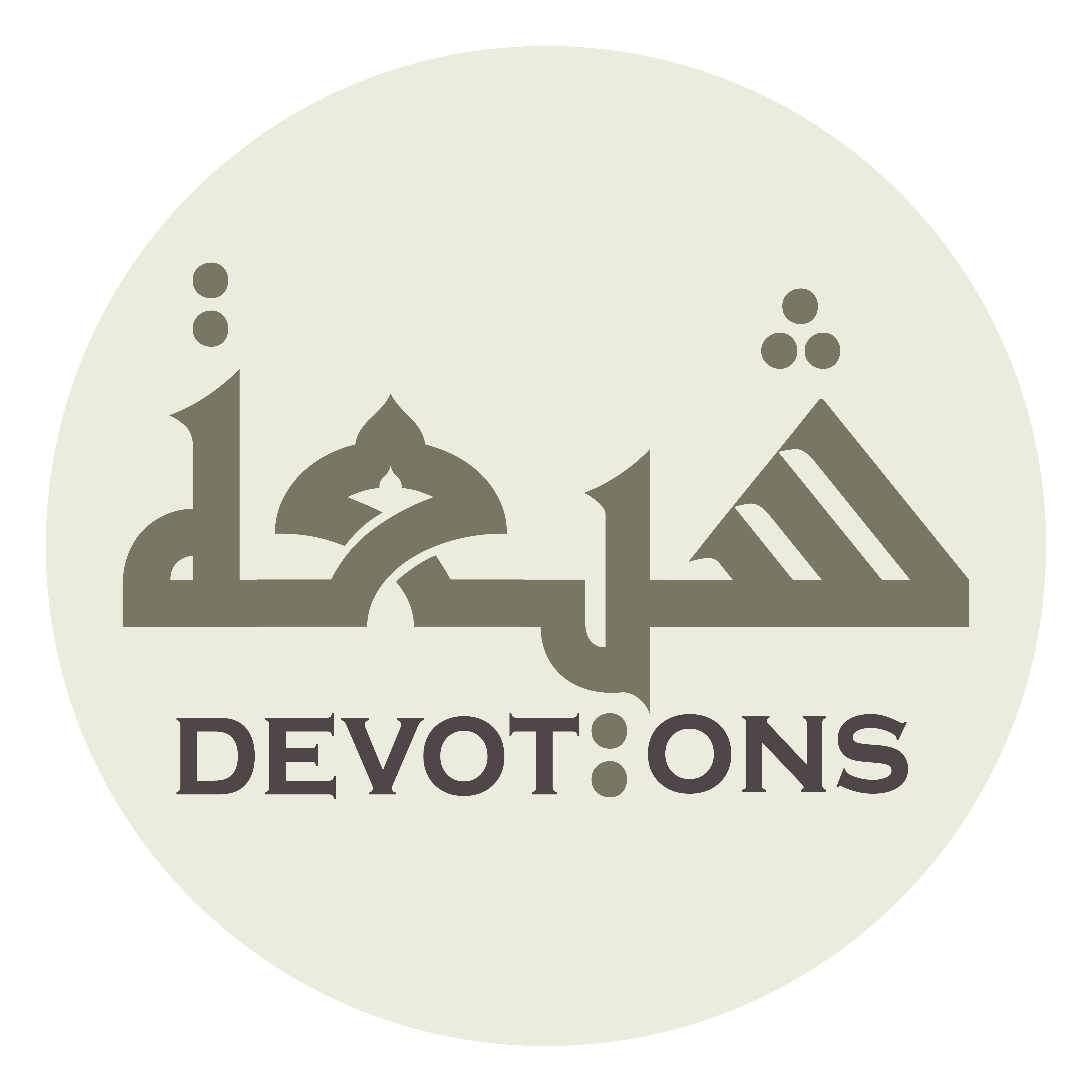 97\100
Dua Jawshan Kabeer
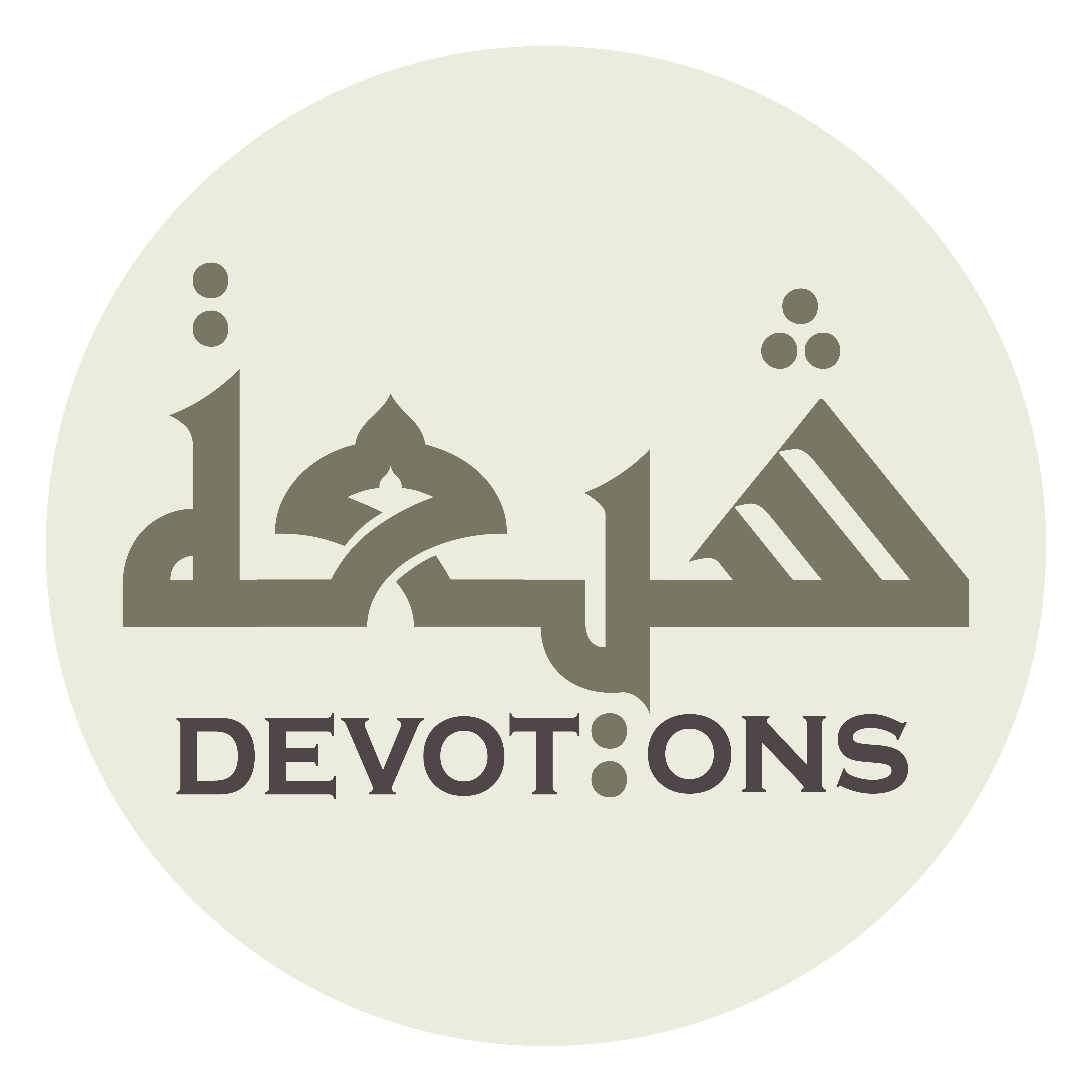 اَللّٰهُمَّ إِنِّي أَسْأَلُكَ بِاسْمِكَ

allāhumma innī as-aluka bismik

TO CURE THROAT PAIN
Dua Jawshan Kabeer
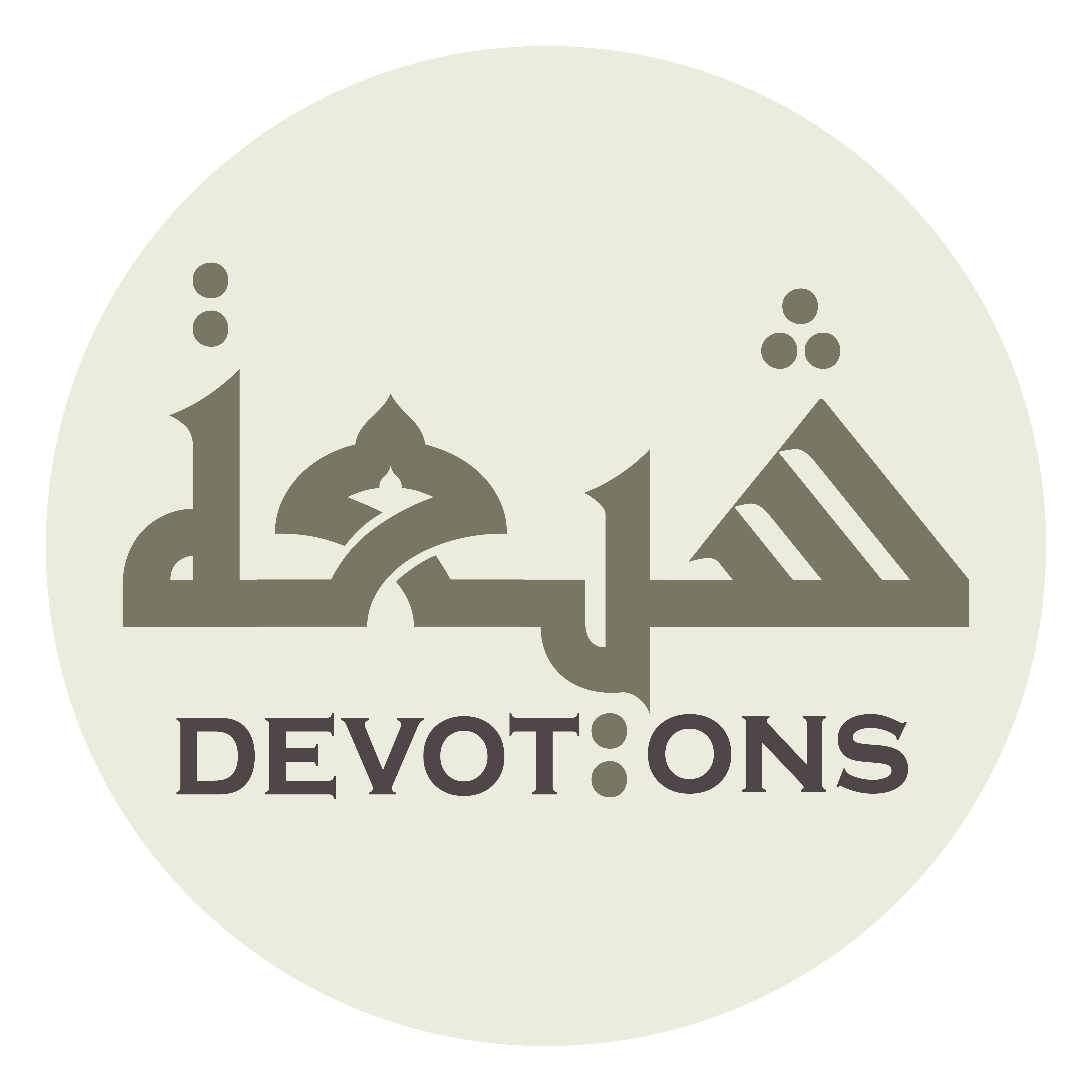 يَا مُسَبِّبُ يَا مُرَغِّبُ

yā musabbibu yā muraghhib

O Allah, verily I entreat You in Your name:
Dua Jawshan Kabeer
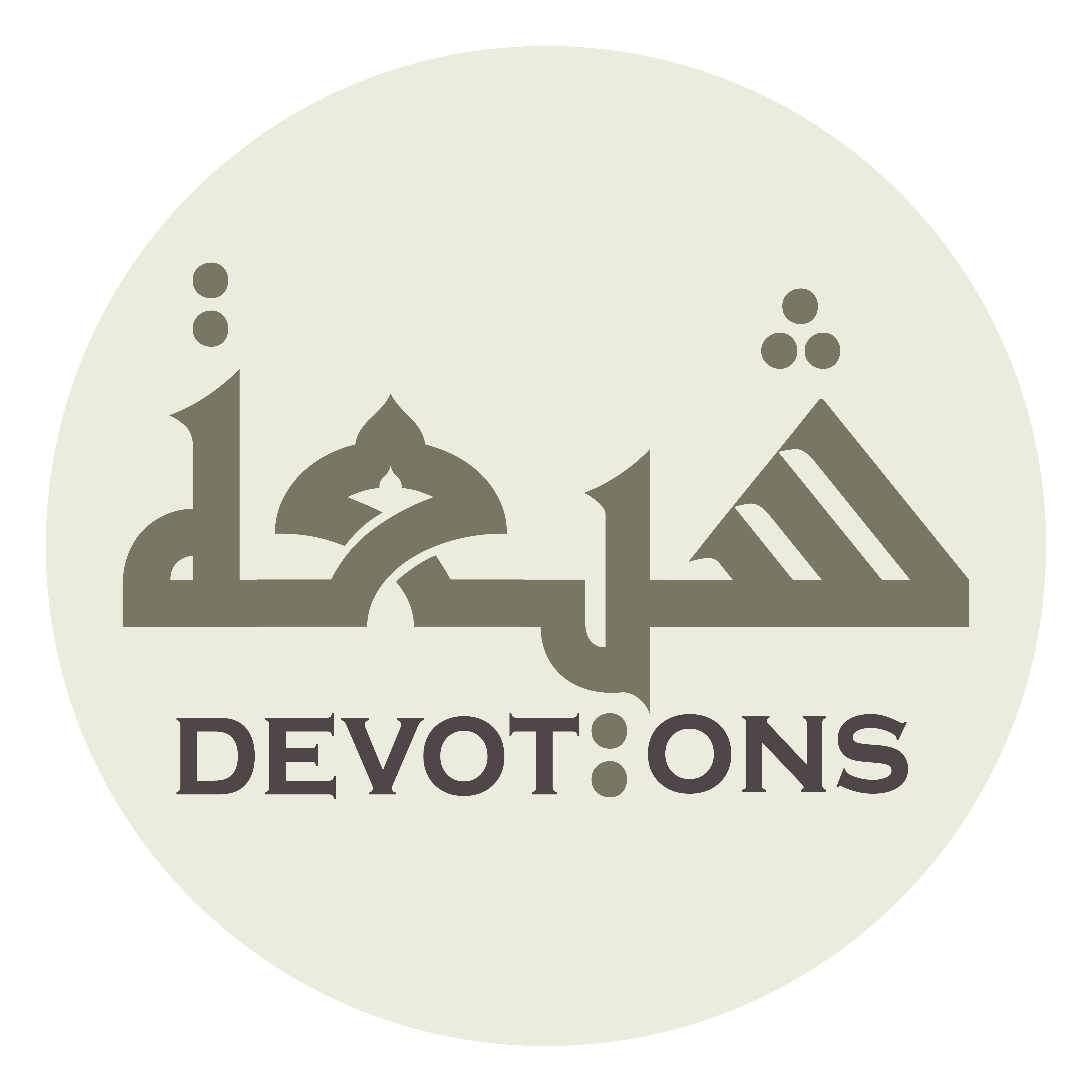 يَا مُقَلِّبُ يَا مُعَقِّبُ

yā muqallibu yā mu`aqqib

O Primal Cause, O Creator of desire,
Dua Jawshan Kabeer
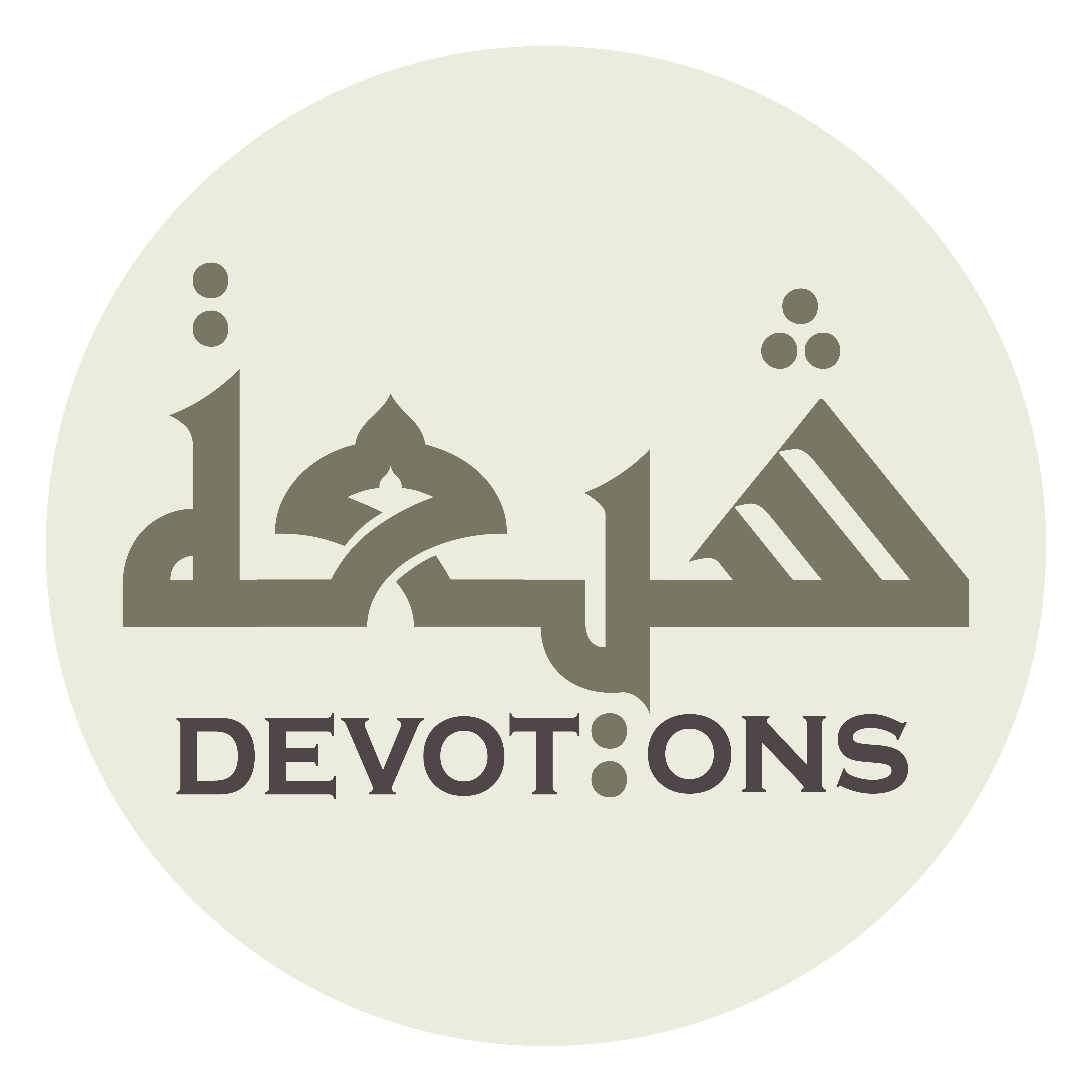 يَا مُرَتِّبُ يَا مُخَوِّفُ

yā murattibu yā mukhawwif

O Changer, O Inflictor, O Organizer,
Dua Jawshan Kabeer
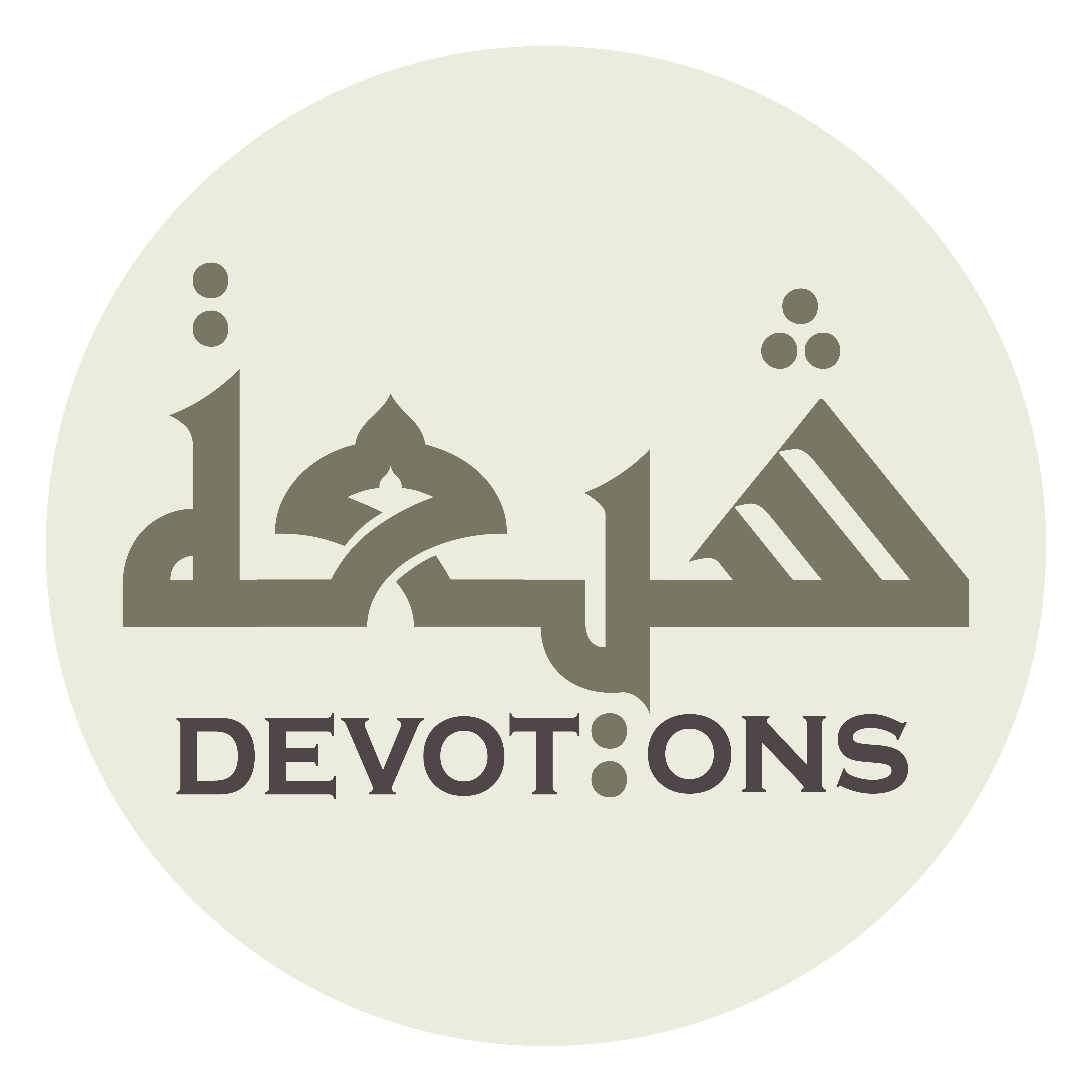 يَا مُحَذِّرُ يَا مُذَكِّرُ

yā muḥadhhiru yā mudhakkir

O Awful, O Saver, O Reminder,
Dua Jawshan Kabeer
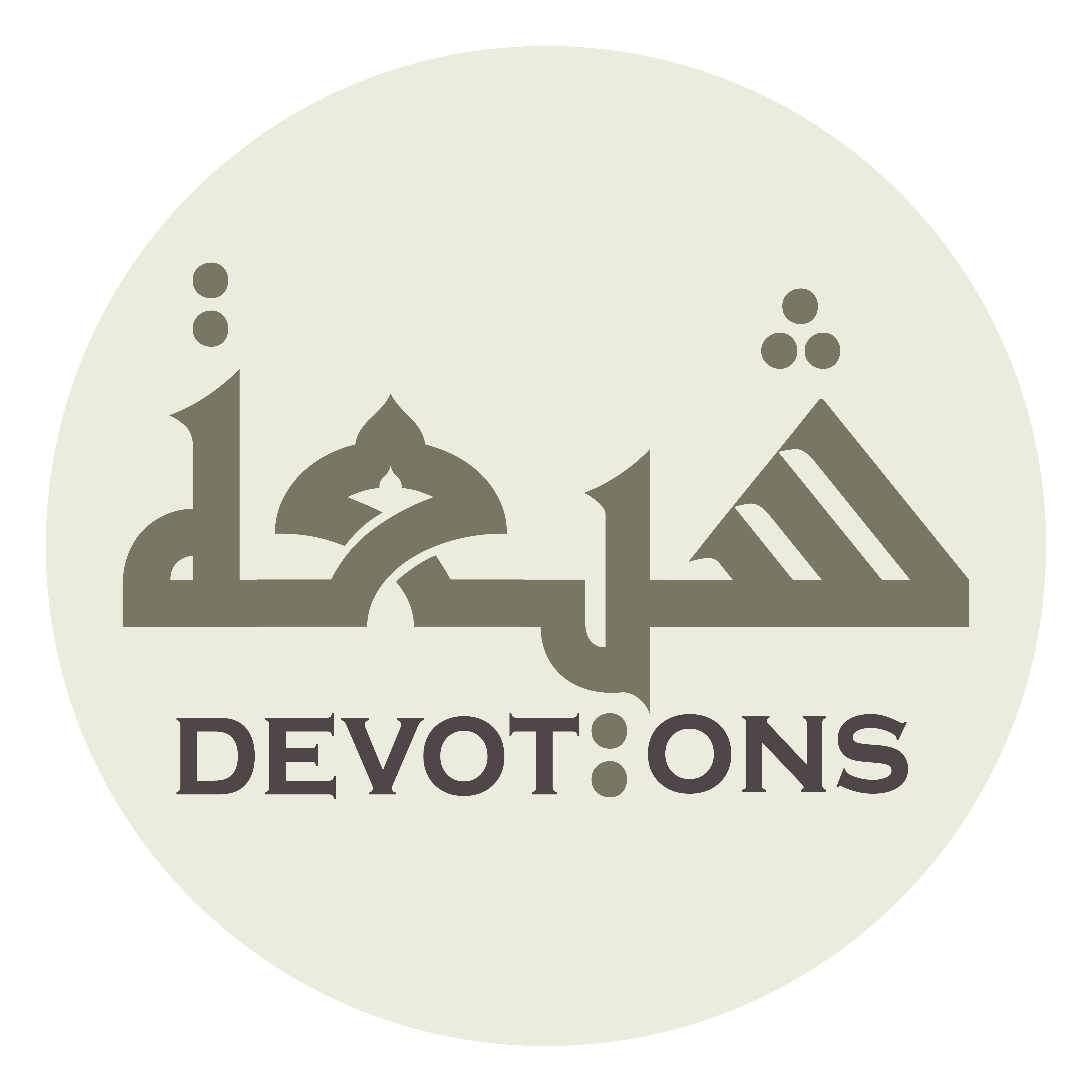 يَا مُسَخِّرُ يَا مُغَيِّرُ

yā musakhhiru yā mughayyir

O Subjector, O Displacer.
Dua Jawshan Kabeer
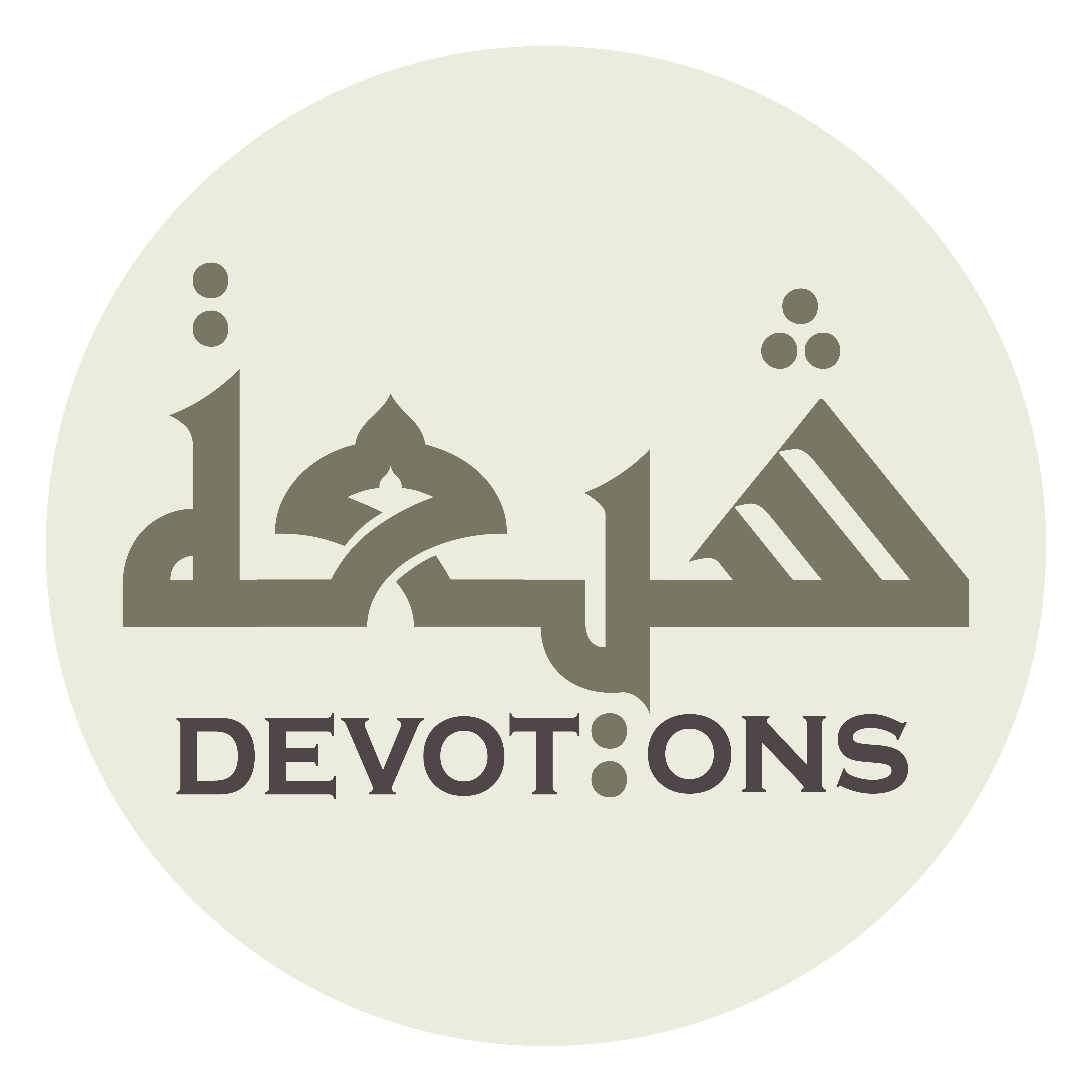 سُبْحَانَكَ يَا لَا إِلٰهَ إِلَّا اَنْتَ

subḥānaka yā lā ilāha illā ant

Praise be to You, there is no god but You,
Dua Jawshan Kabeer
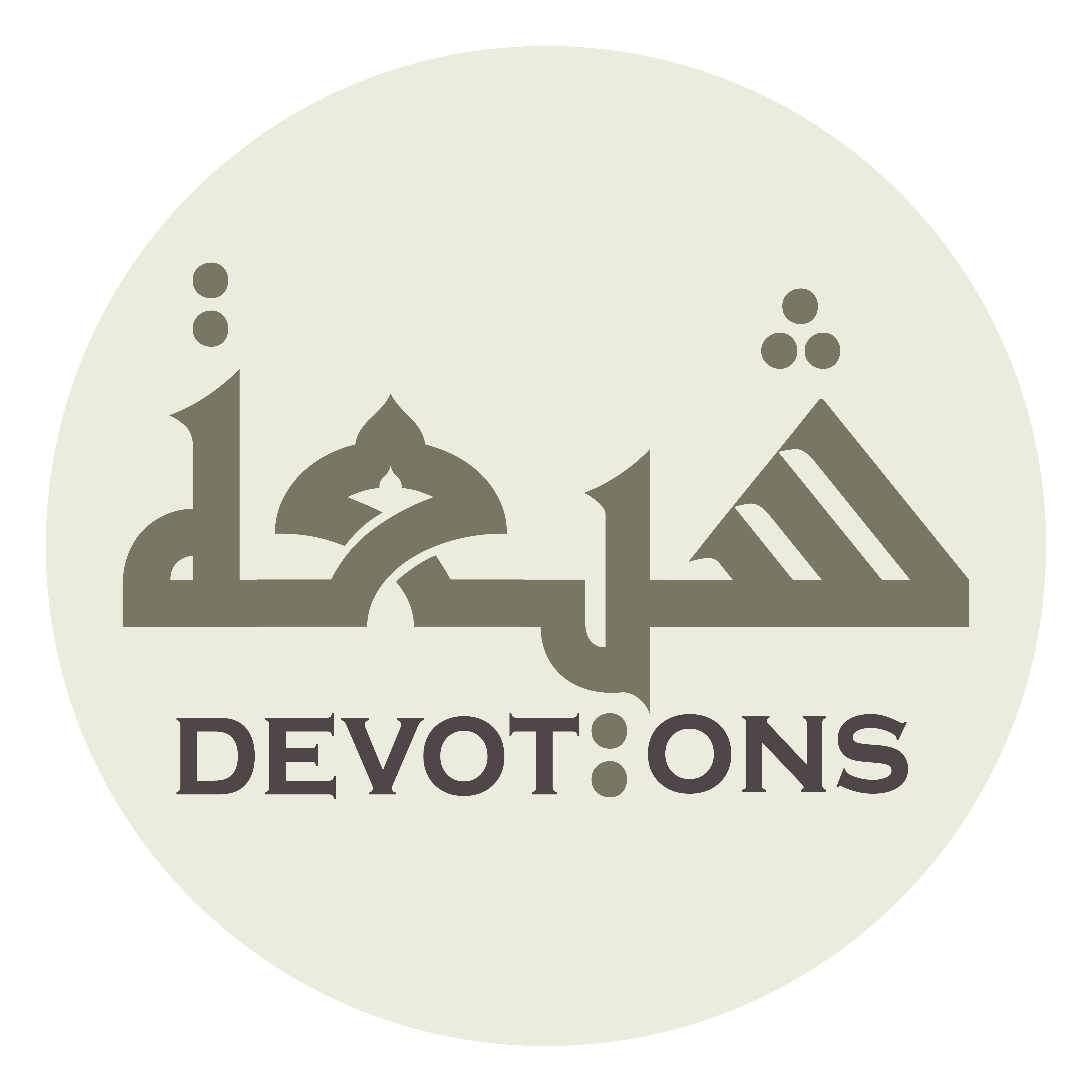 اَلغَوْثَ، اَلغَوْثَ

al ghawth, al ghawth

[I beseech you for] relief, relief
Dua Jawshan Kabeer
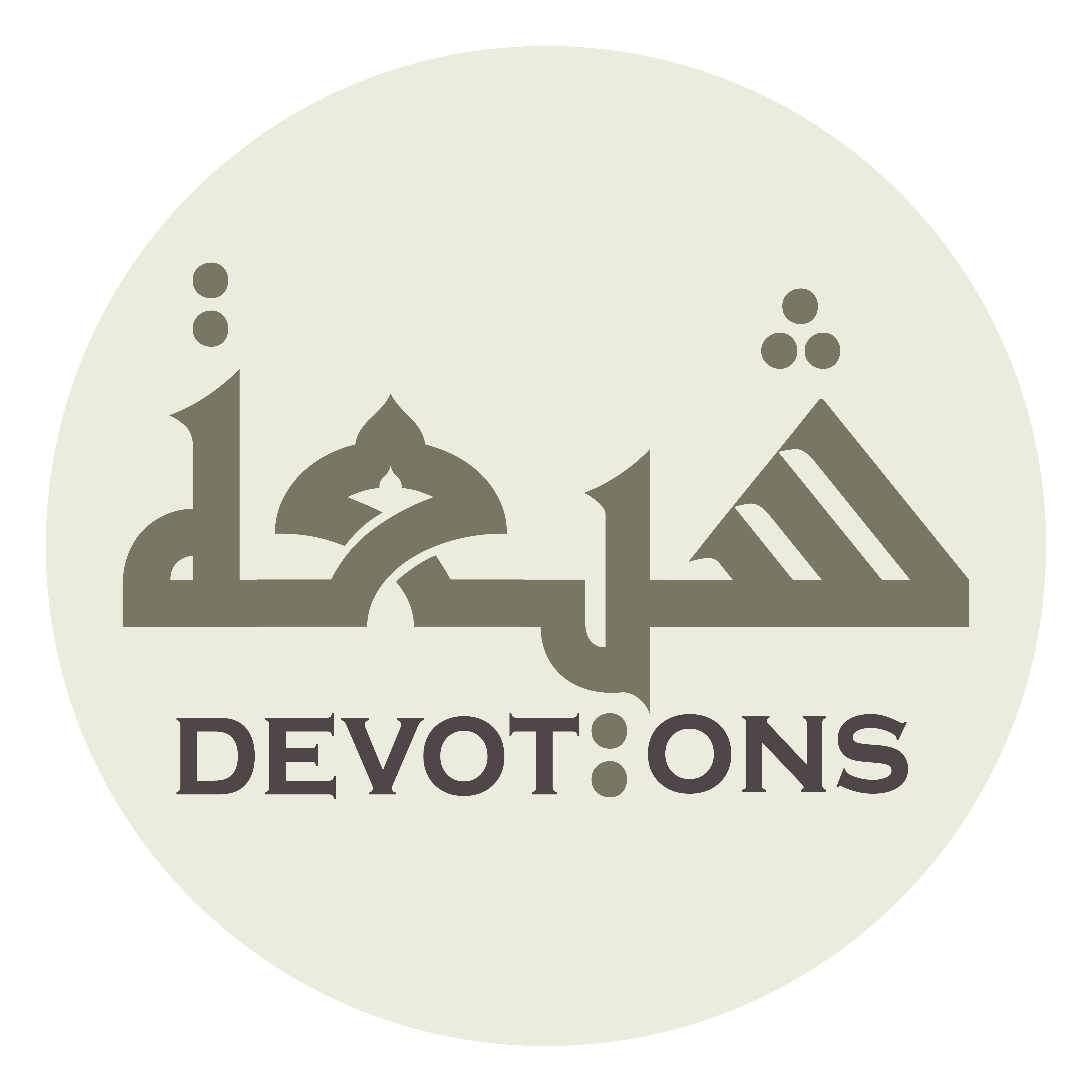 خَلِّصْنَا مِنَ النَّارِ يَا رَبِّ

khalliṣnā minan nāri yā rabb

Protect us from the Fire, O Lord.
Dua Jawshan Kabeer
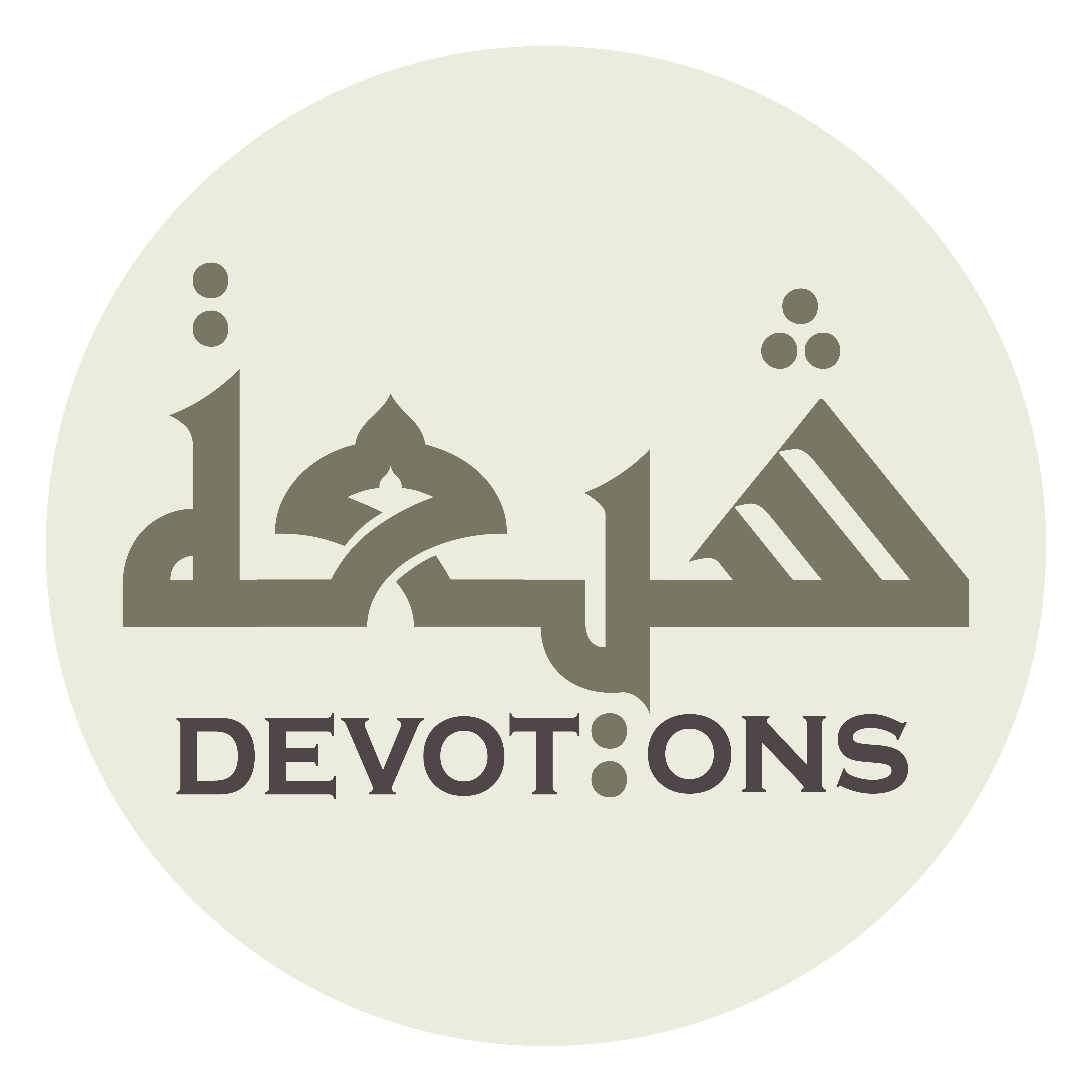 98\100
Dua Jawshan Kabeer
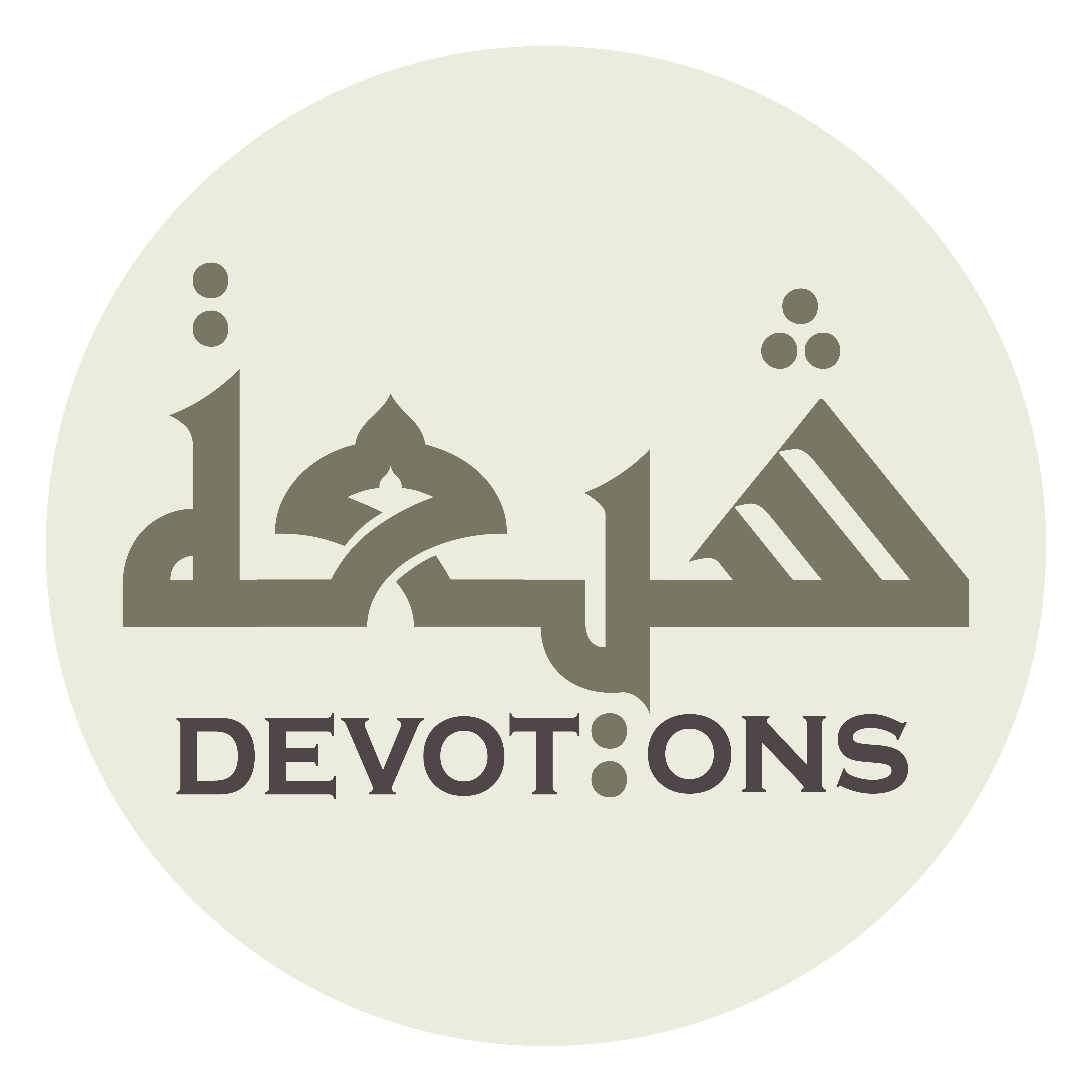 TO SEEK FULFILLMENT OF LIGITIMATE DESIRES
Dua Jawshan Kabeer
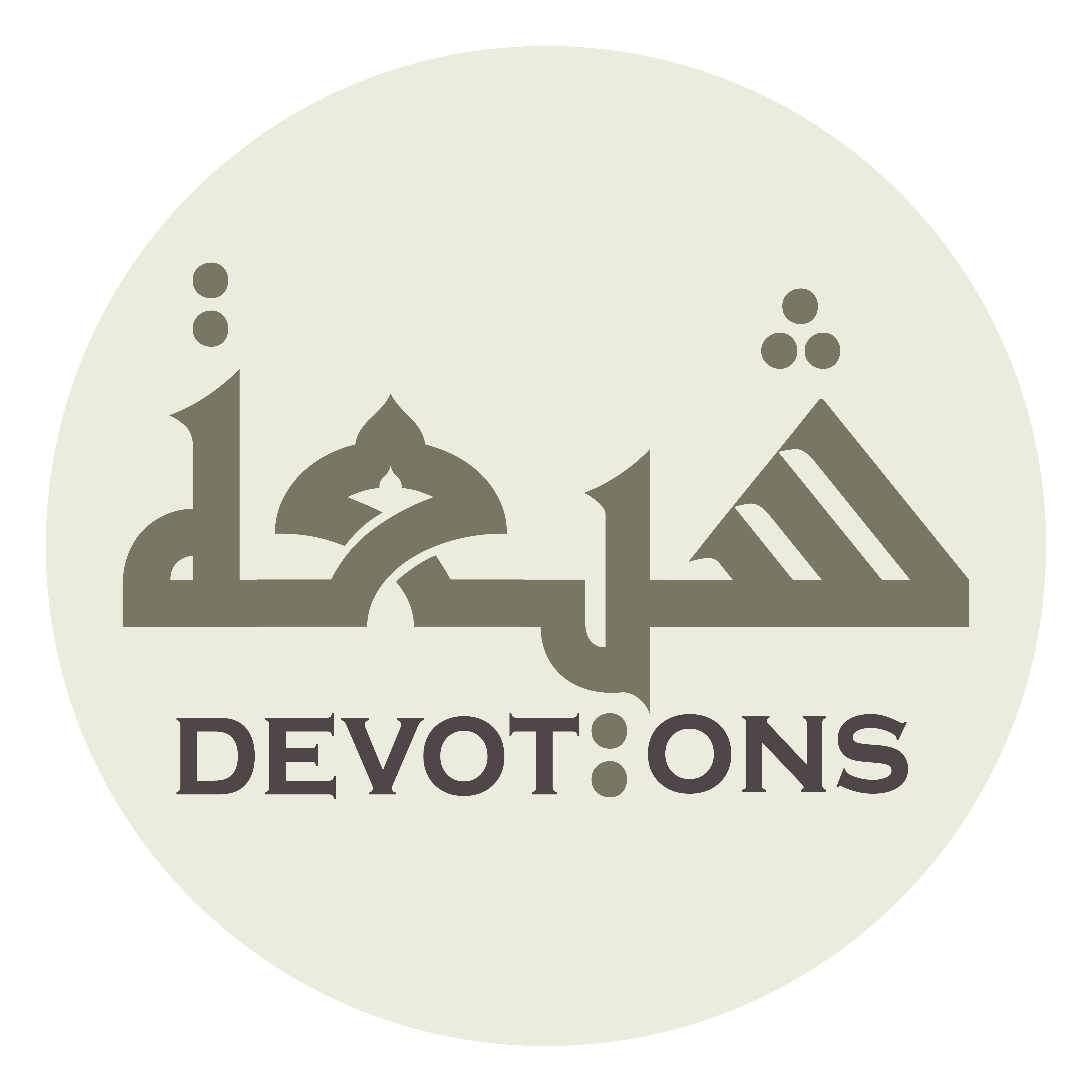 يَا مَنْ عِلْمُهُ سَابِقٌ

yā man `ilmuhu sābiq

O He Whose Knowledge is eternal,
Dua Jawshan Kabeer
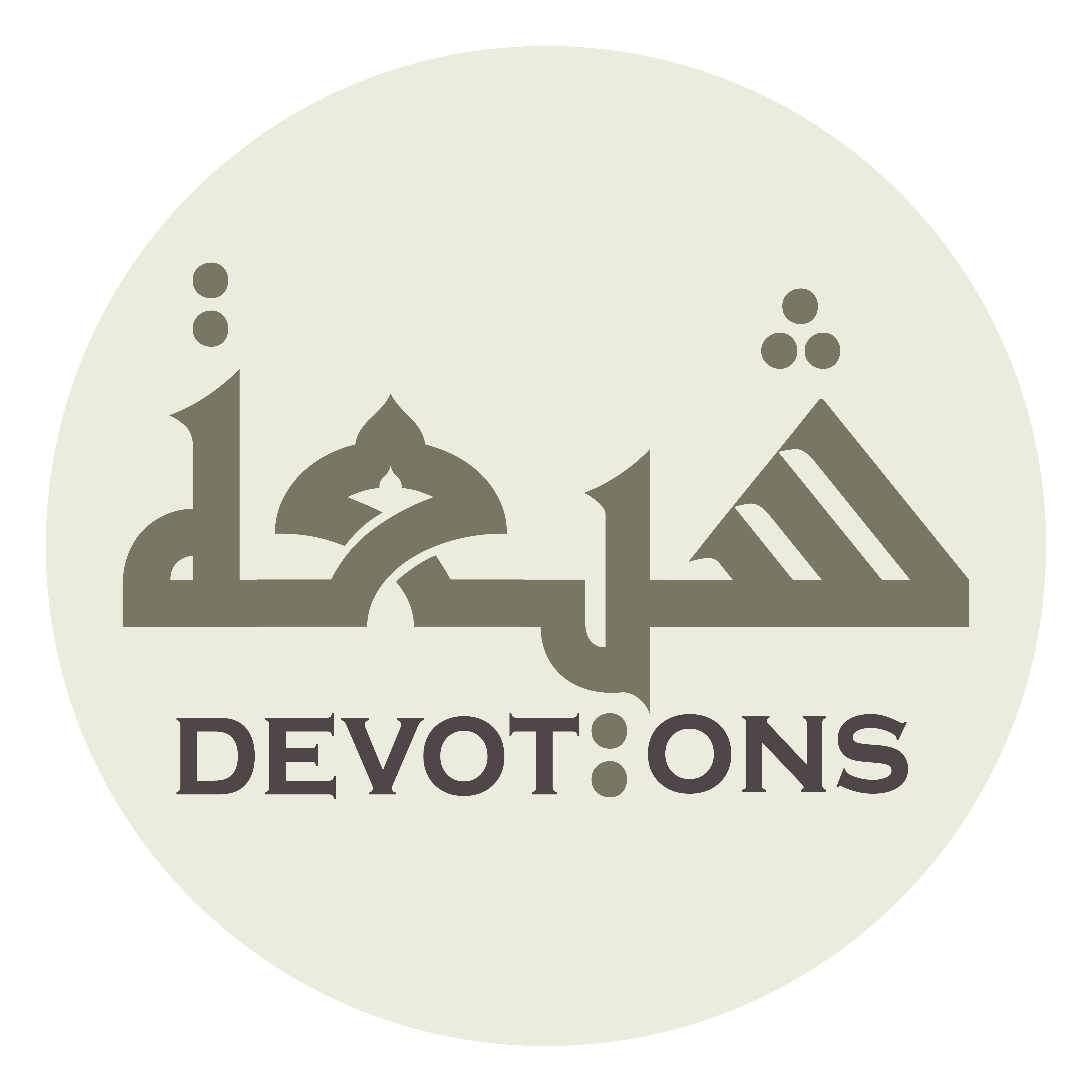 يَا مَنْ وَعْدُهُ صَادِقٌ

yā man wa`duhu ṣādiq

O He Whose Promise is true,
Dua Jawshan Kabeer
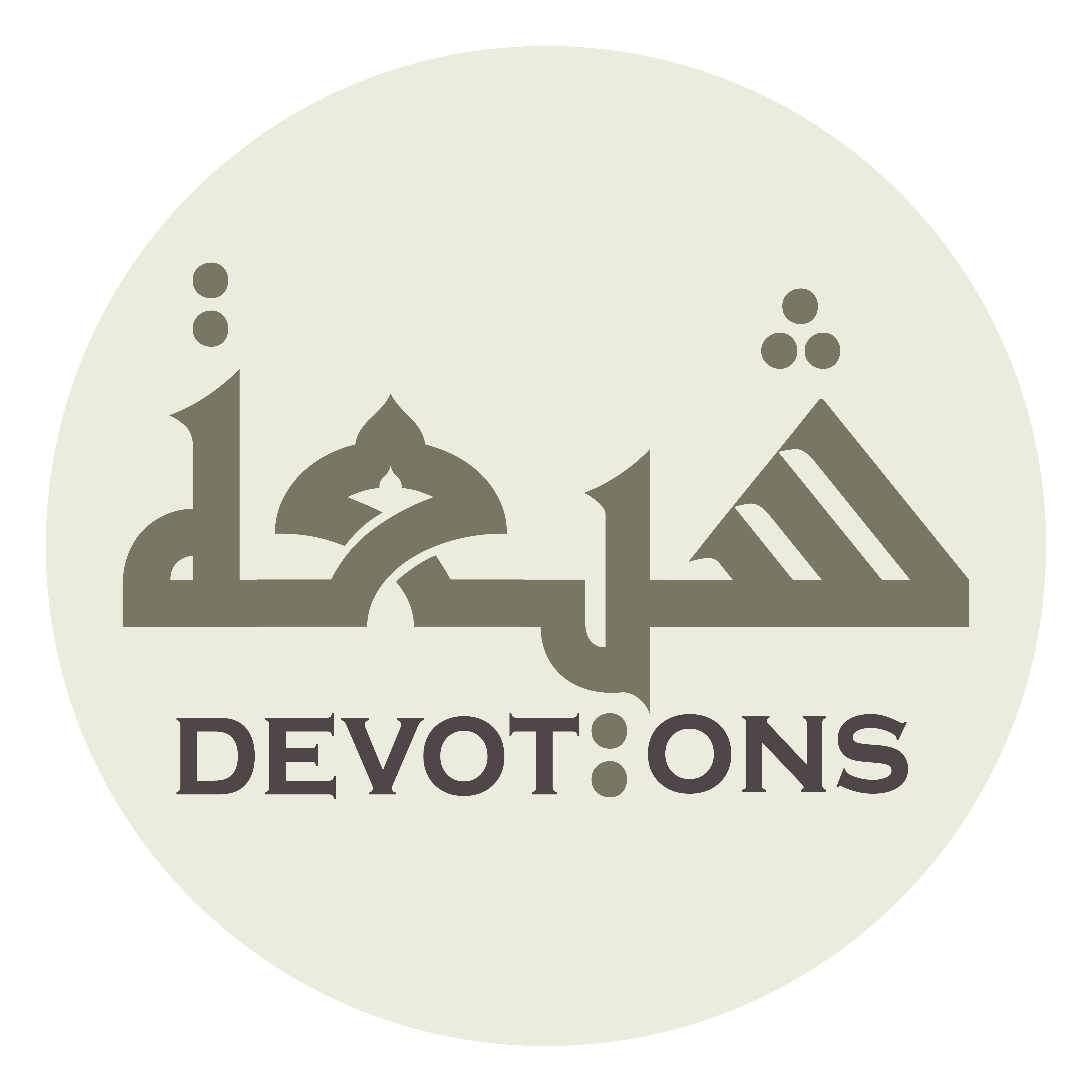 يَا مَنْ لُطْفُهُ ظَاهِرٌ

yā man luṭfuhu ẓāhir

O He Whose Benignity is manifest,
Dua Jawshan Kabeer
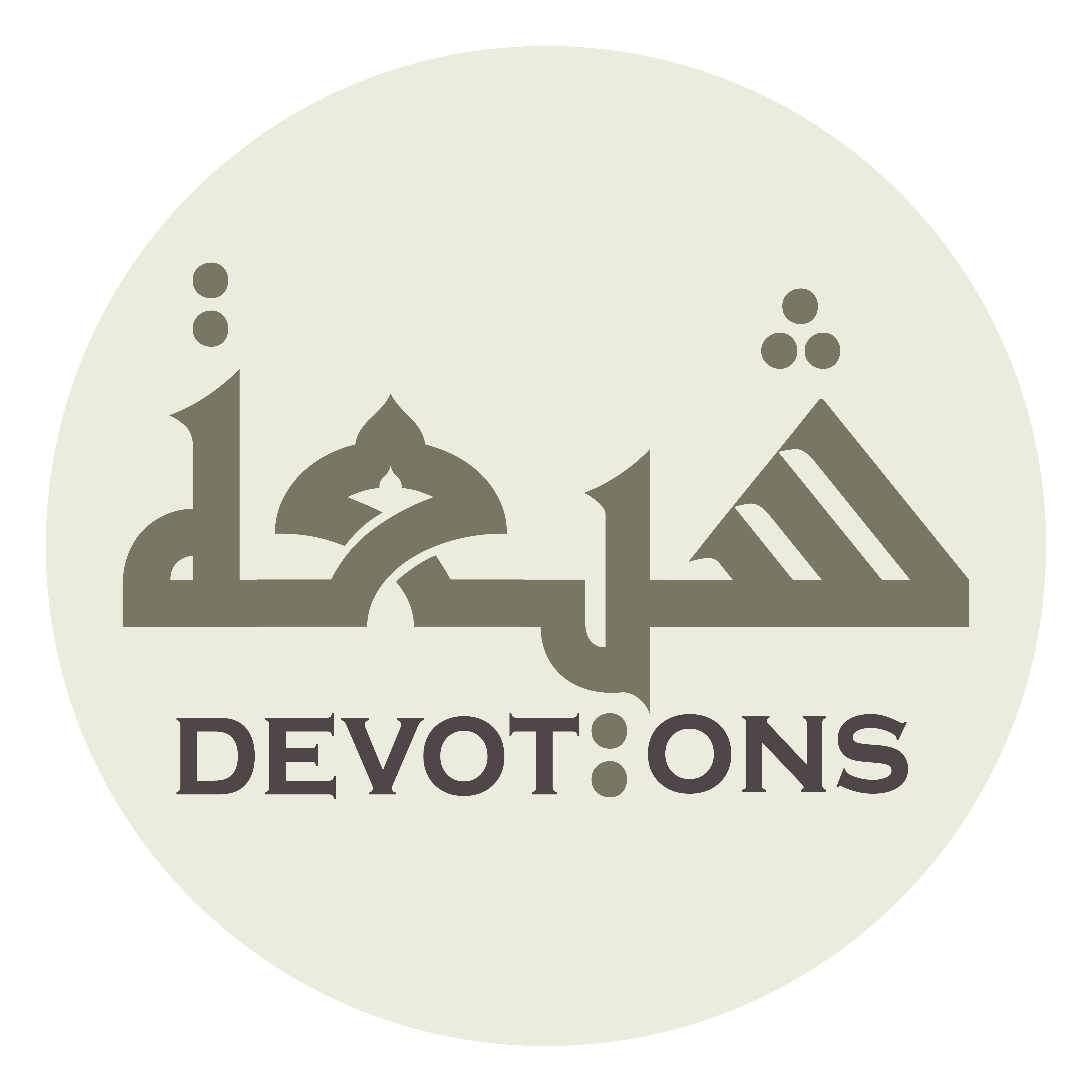 يَا مَنْ أَمْرُهُ غَالِبٌ

yā man amruhu ghālib

O He Whose Command is overruling,
Dua Jawshan Kabeer
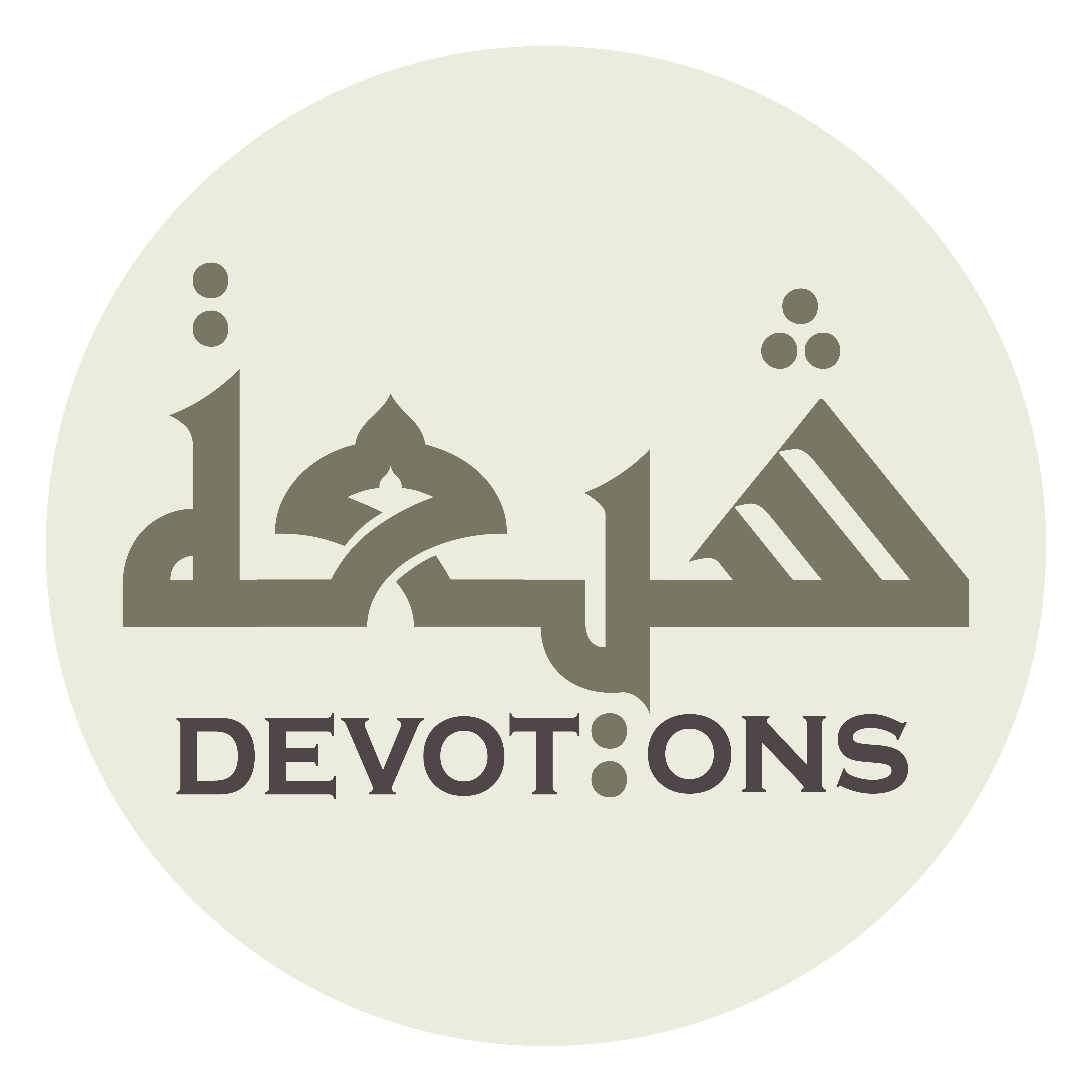 يَا مَنْ كِتَابُهُ مُحْكَمٌ

yā man kitābuhu muḥkam

O He Whose Book is clear and final,
Dua Jawshan Kabeer
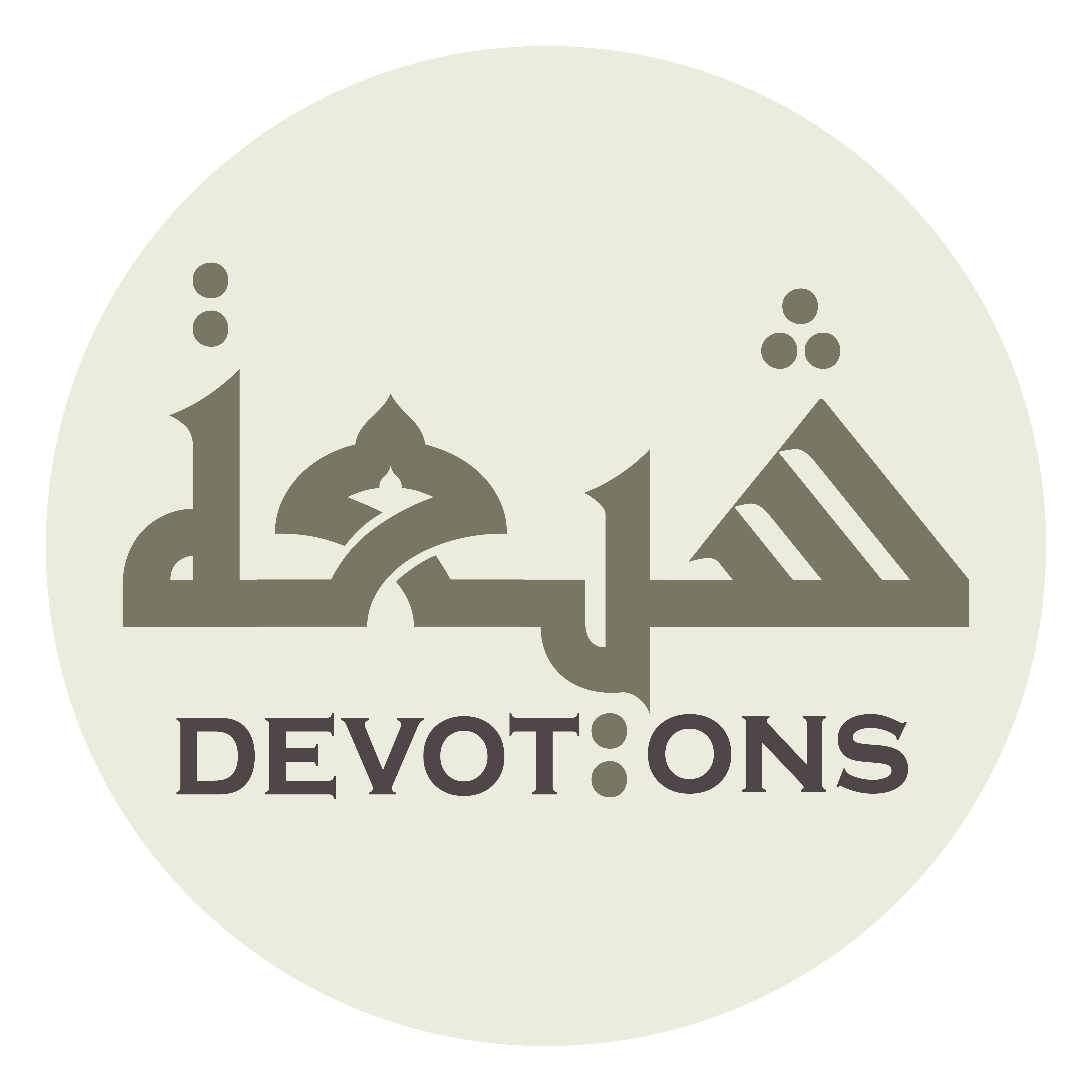 يَا مَنْ قَضَاؤُهُ كَائِنٌ

yā man qaḍa-uhu kā-in

O He Whose Judgement is inevitable,
Dua Jawshan Kabeer
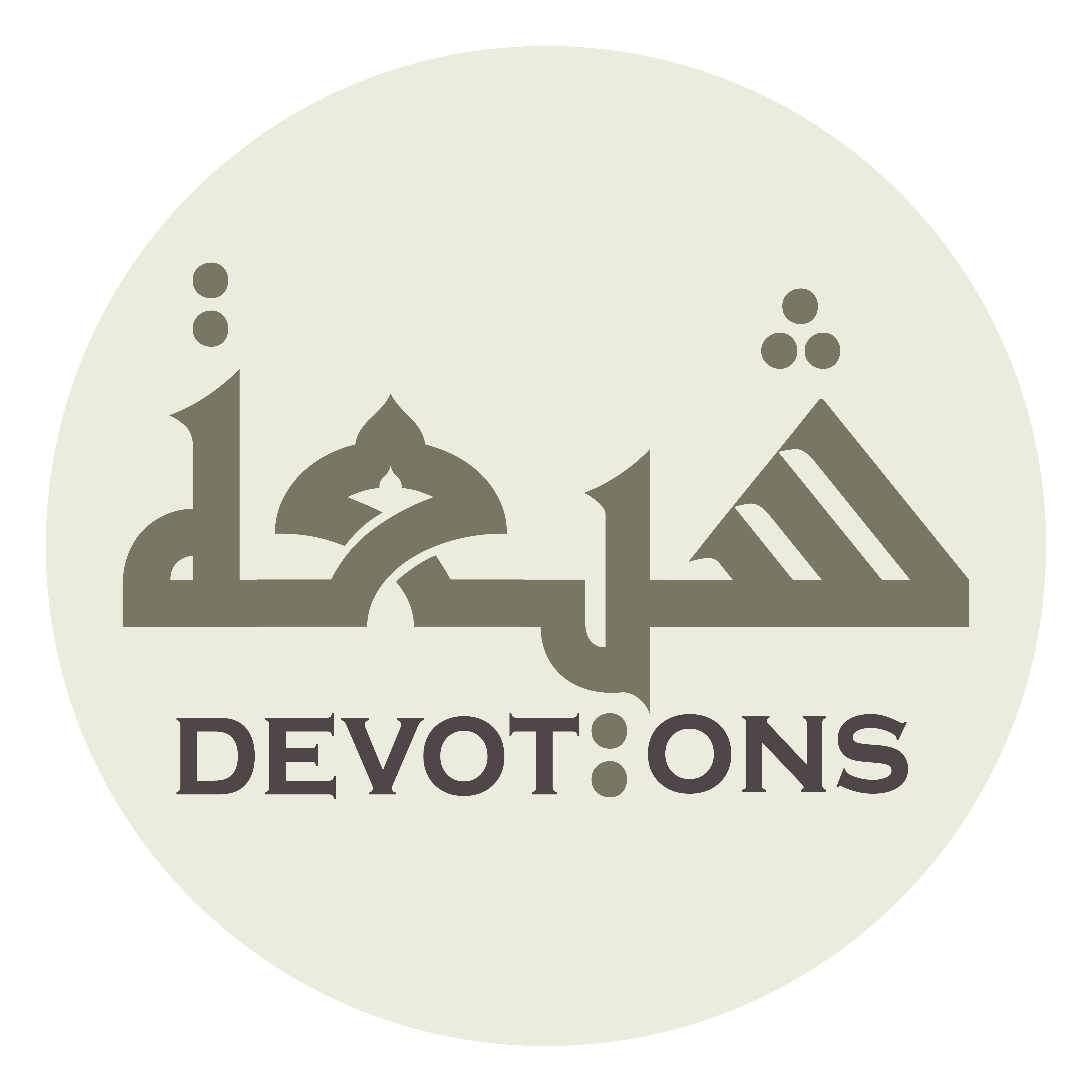 يَا مَنْ قُرْآنُهُ مَجِيدٌ

yā man qur-ānuhu majīd

O He Whose Qur'an is glorious,
Dua Jawshan Kabeer
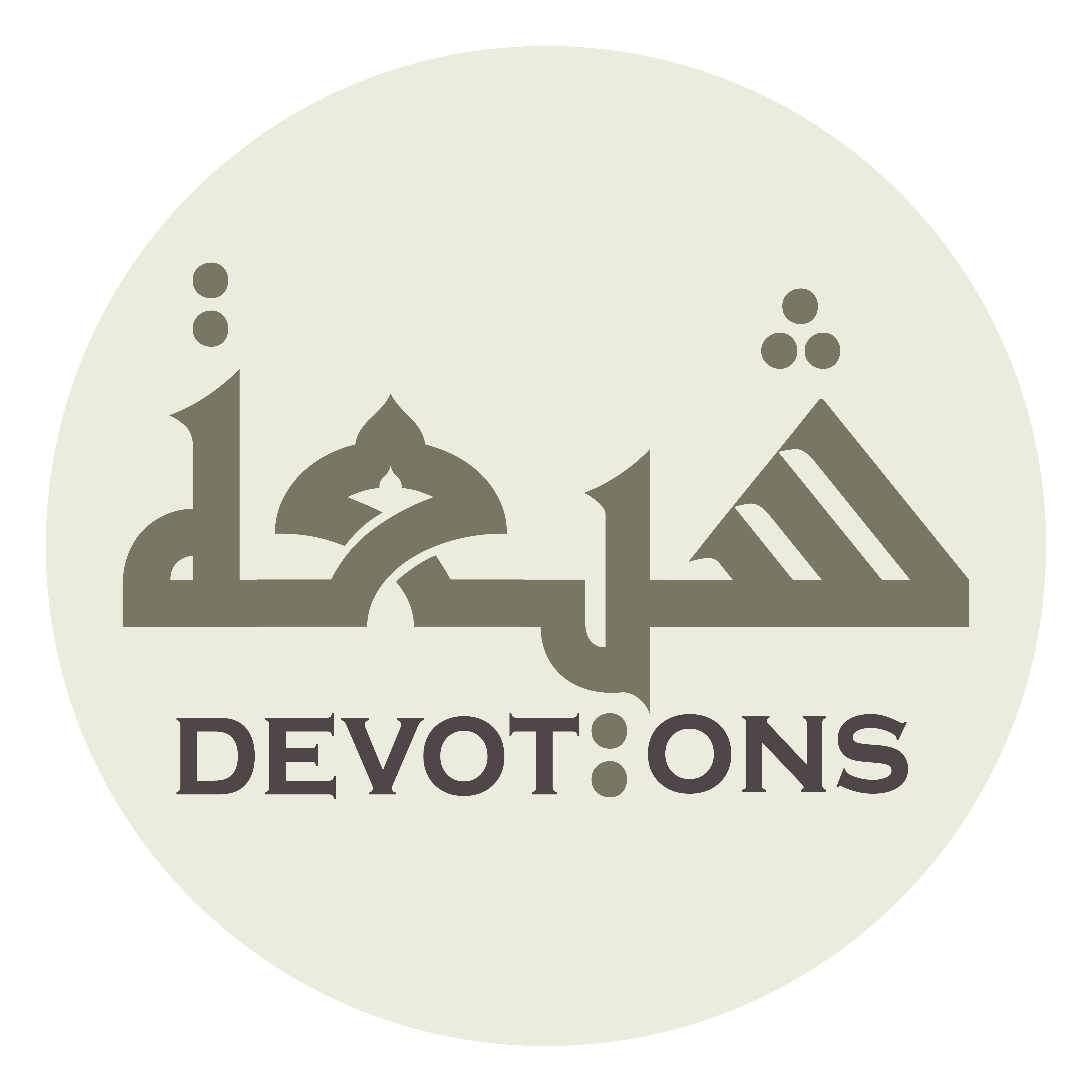 يَا مَنْ مُلْكُهُ قَدِيمٌ

yā man mulkuhu qadīm

O He Whose Rule is eternal,
Dua Jawshan Kabeer
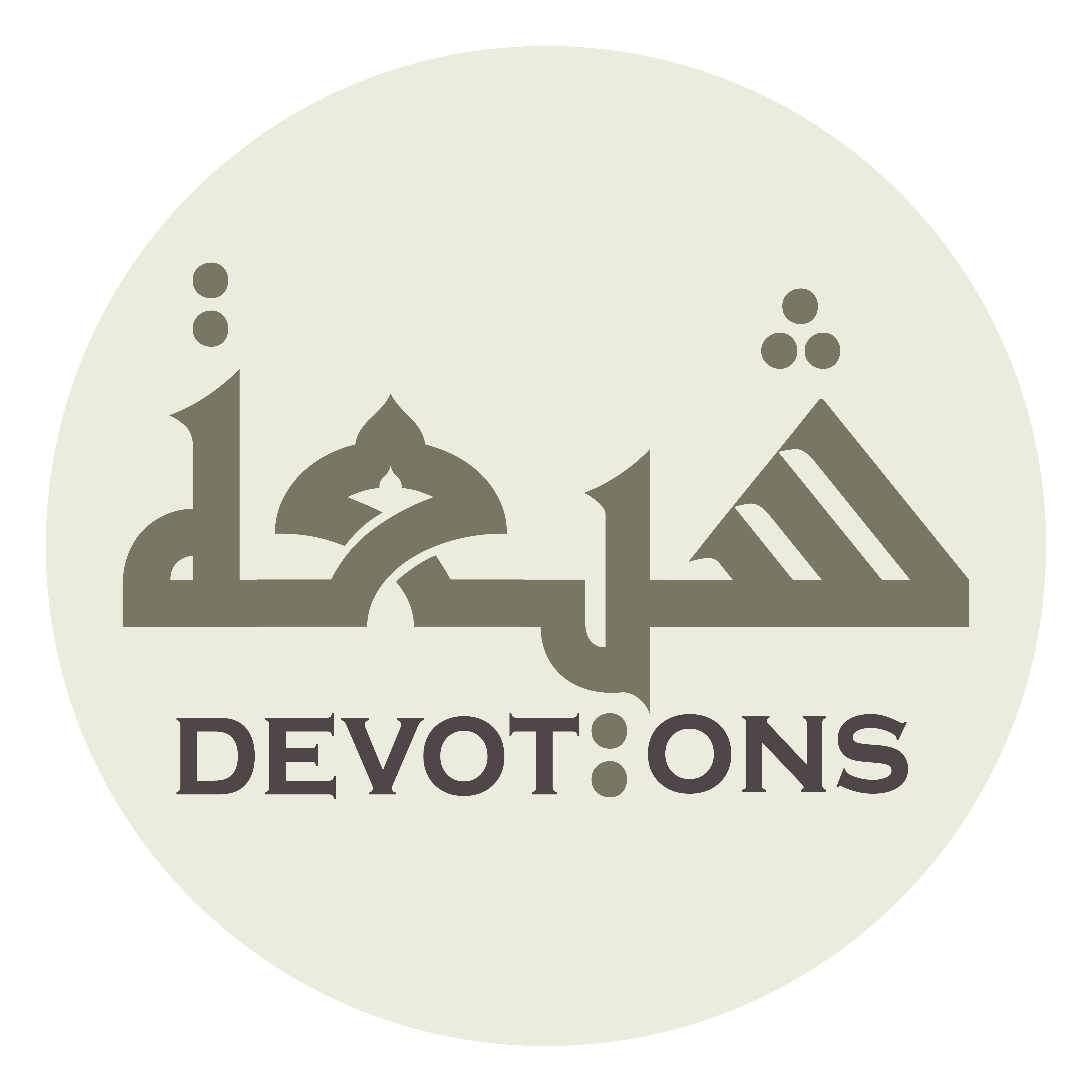 يَا مَنْ فَضْلُهُ عَمِيمٌ

yā man faḍluhu `amīm

O He Whose Favour is common to all,
Dua Jawshan Kabeer
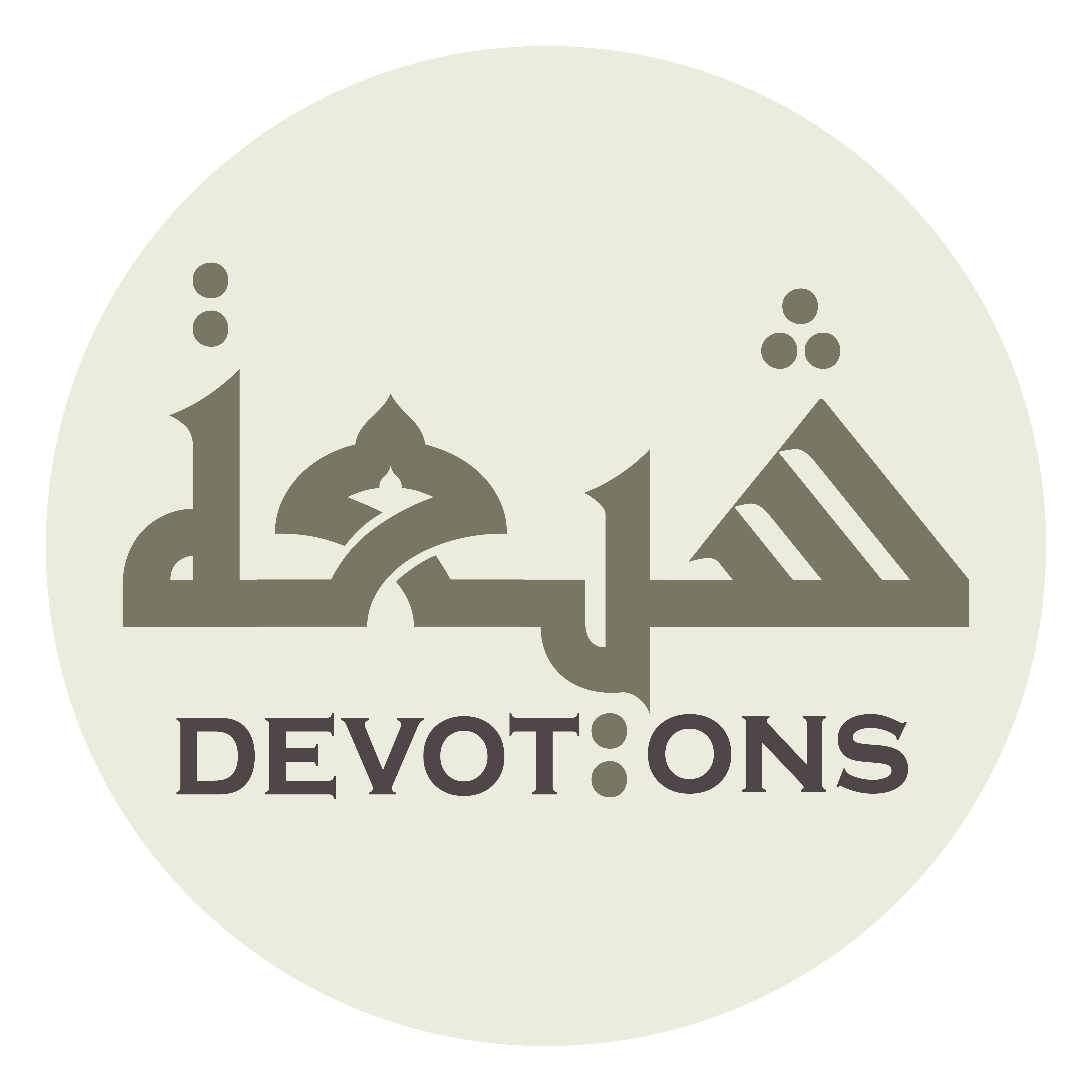 يَا مَنْ عَرْشُهُ عَظِيمٌ

yā man `ar-shuhu `aẓīm

O He Whose Throne is great.
Dua Jawshan Kabeer
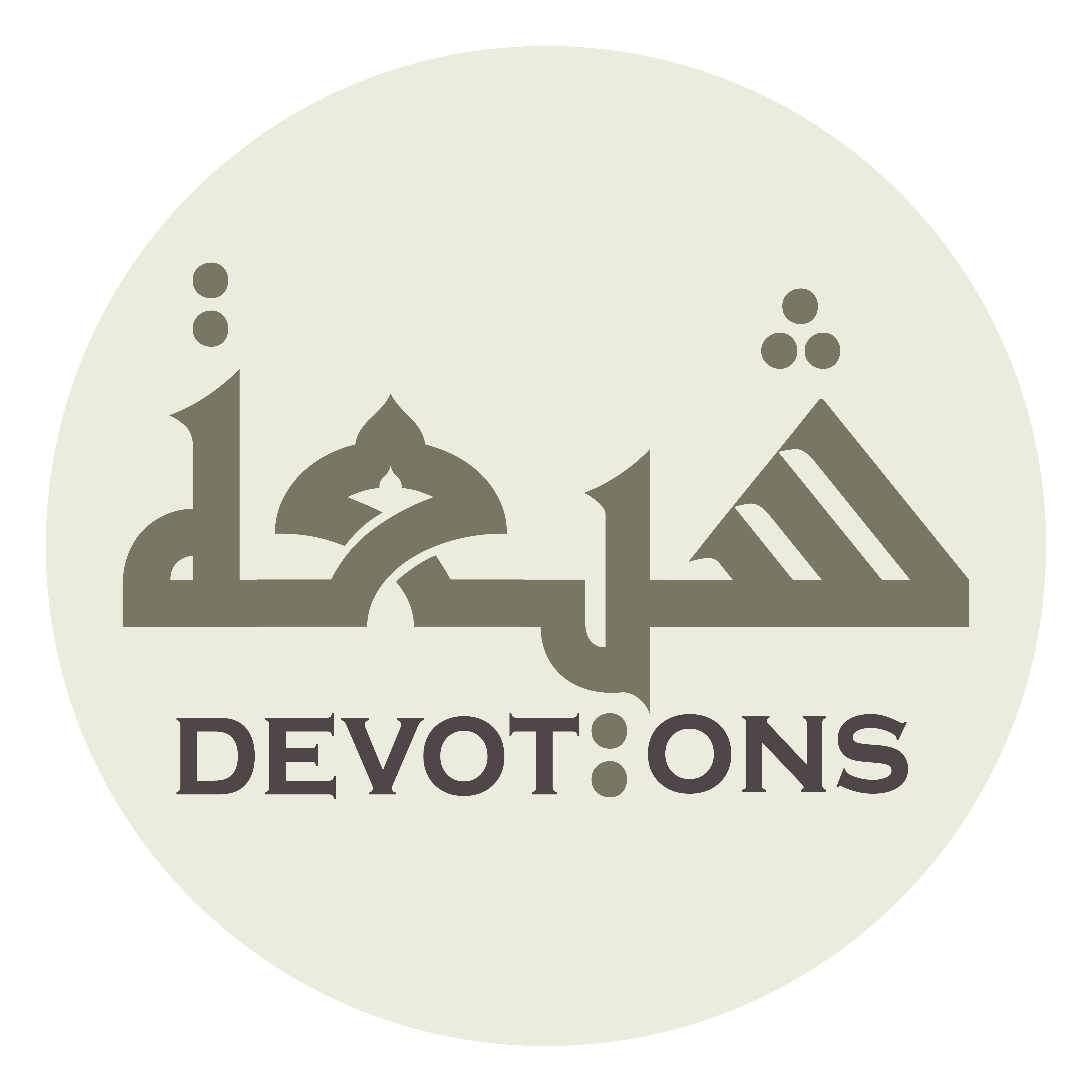 سُبْحَانَكَ يَا لَا إِلٰهَ إِلَّا اَنْتَ

subḥānaka yā lā ilāha illā ant

Praise be to You, there is no god but You,
Dua Jawshan Kabeer
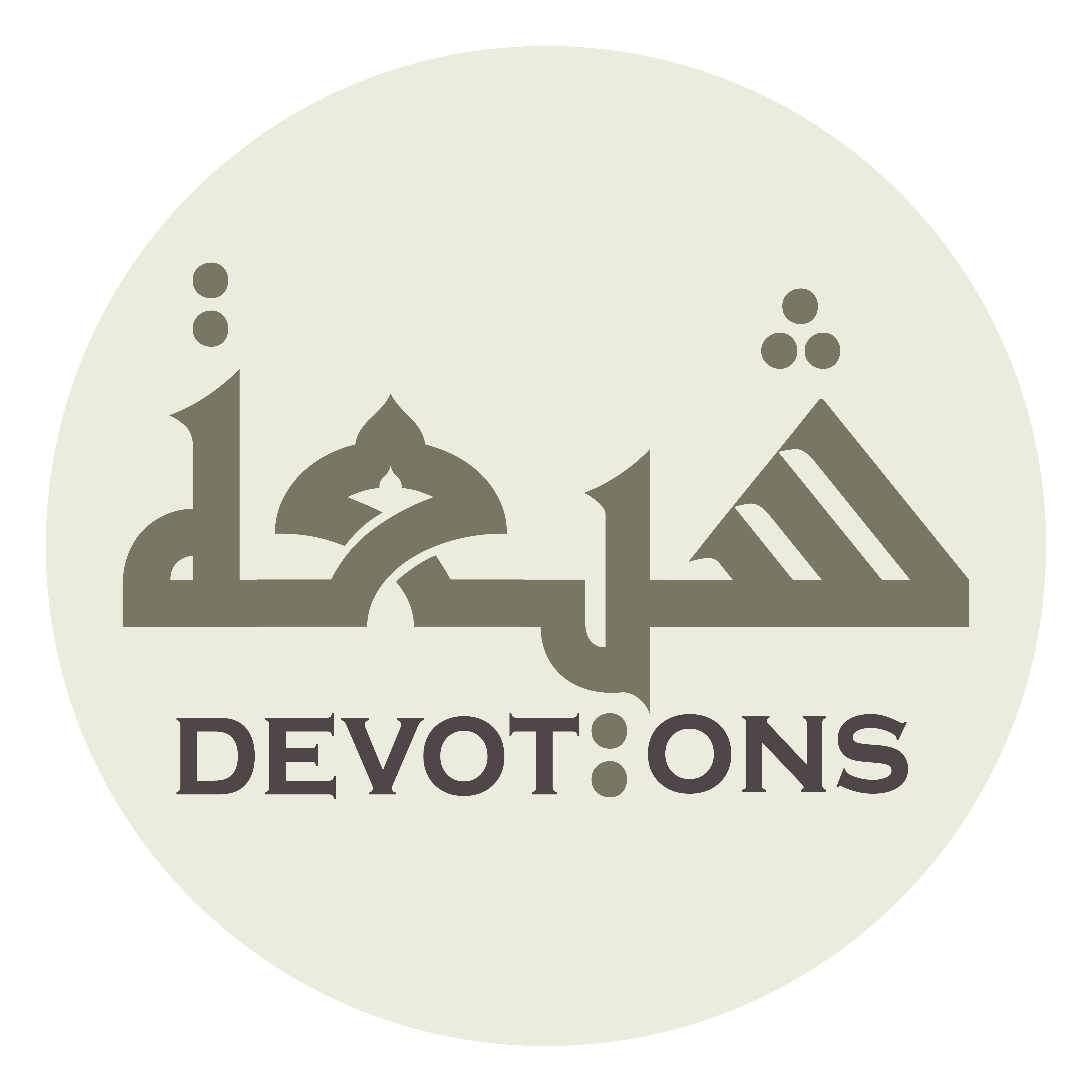 اَلغَوْثَ، اَلغَوْثَ

al ghawth, al ghawth

[I beseech you for] relief, relief
Dua Jawshan Kabeer
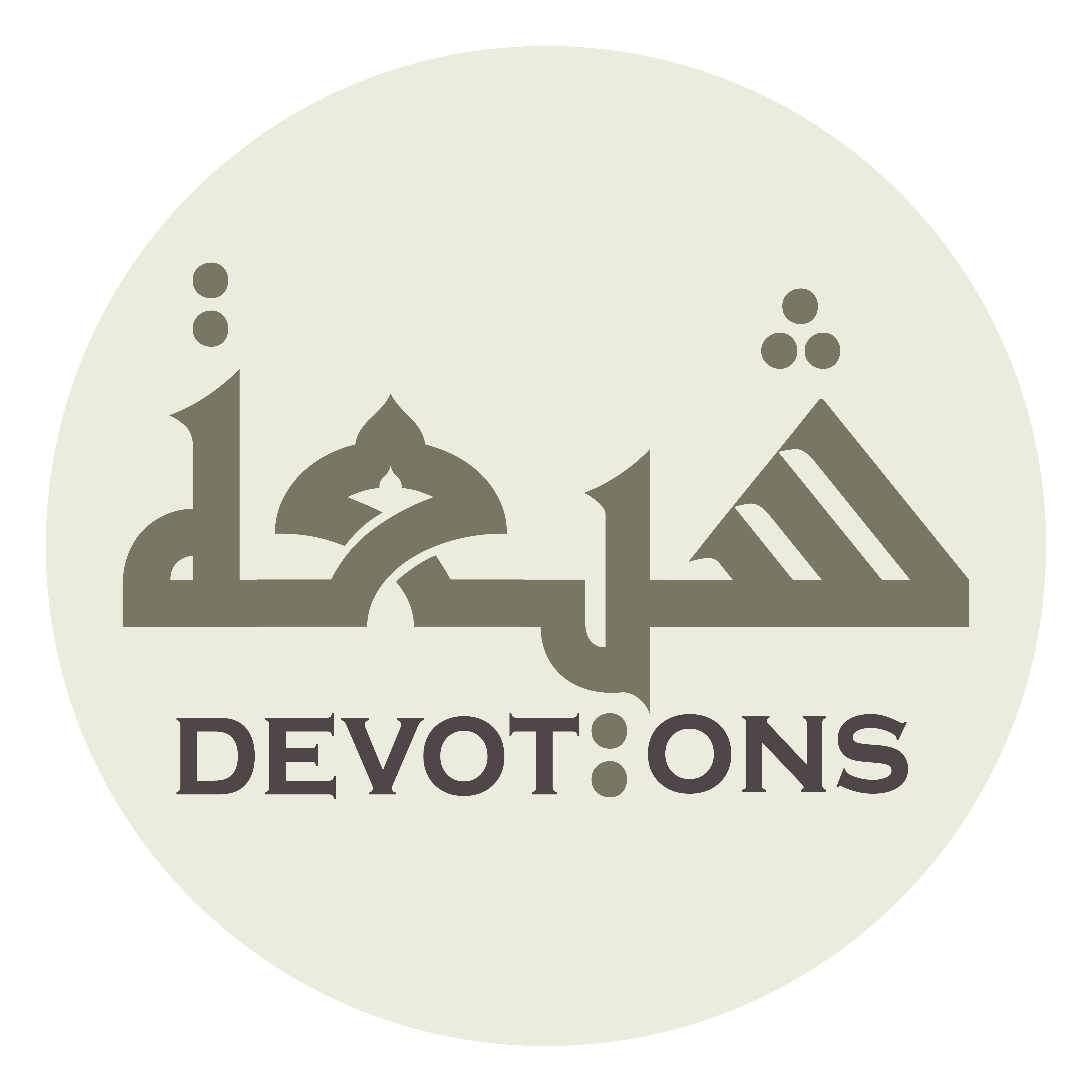 خَلِّصْنَا مِنَ النَّارِ يَا رَبِّ

khalliṣnā minan nāri yā rabb

Protect us from the Fire, O Lord.
Dua Jawshan Kabeer
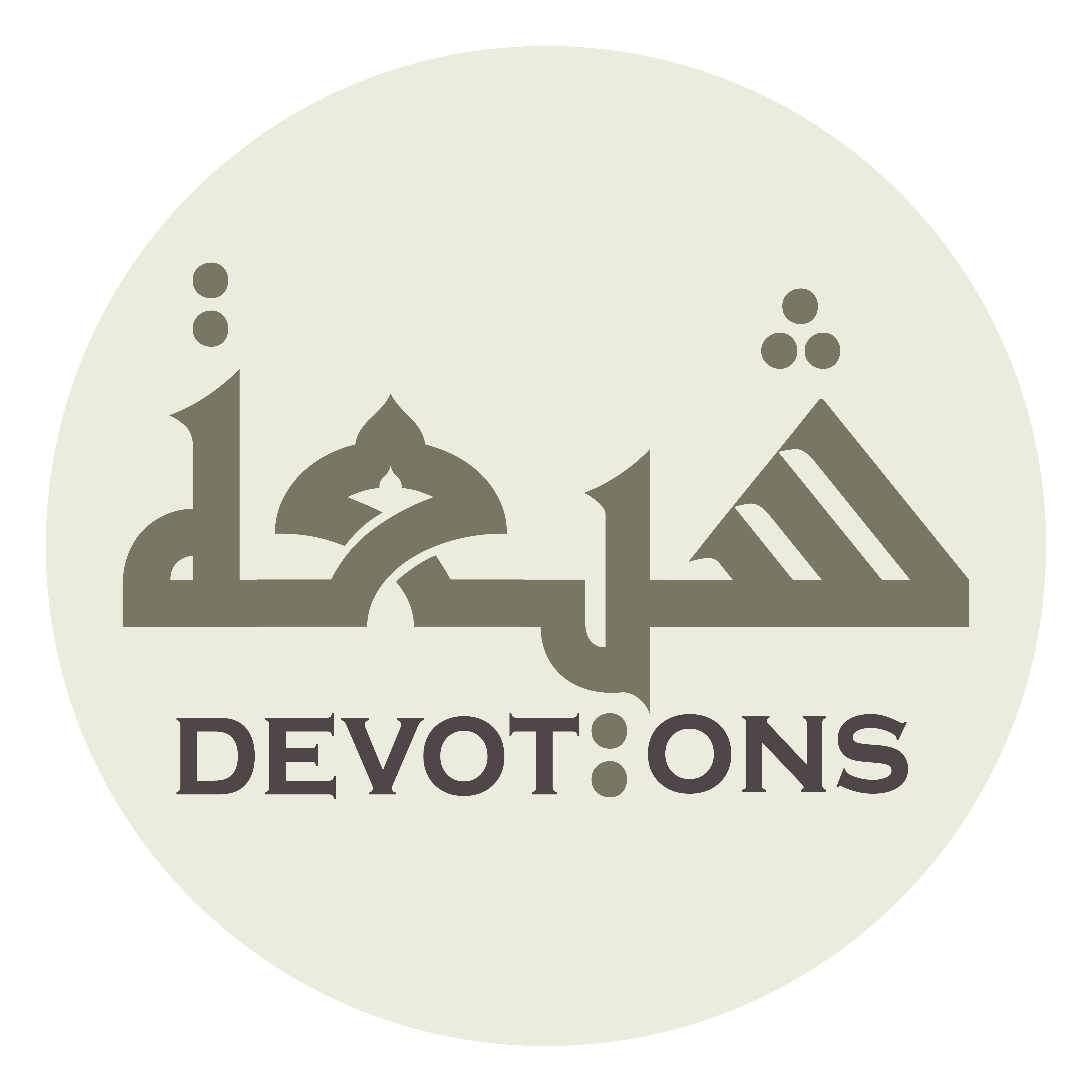 99\100
Dua Jawshan Kabeer
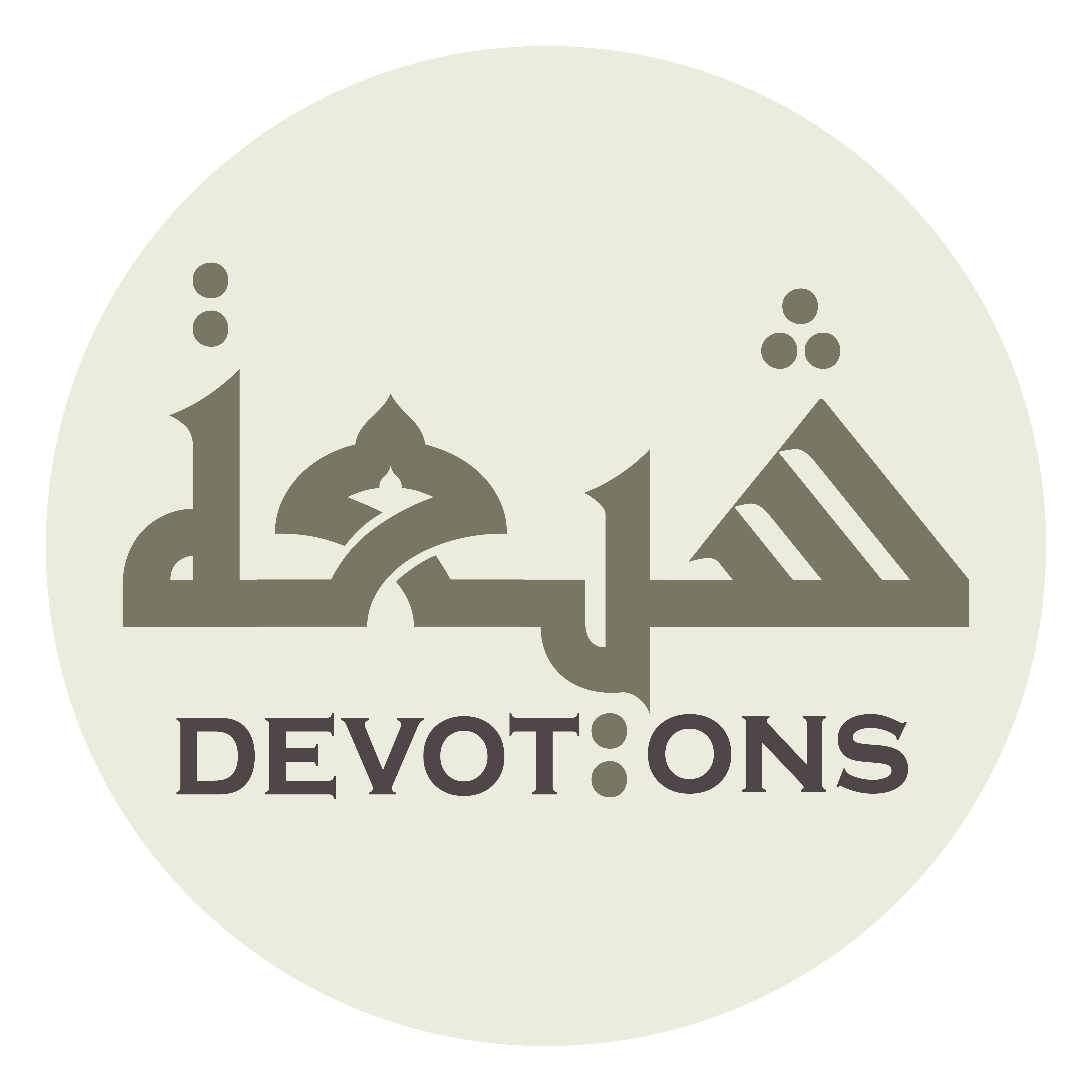 TO CURE PAIN IN LEGS
Dua Jawshan Kabeer
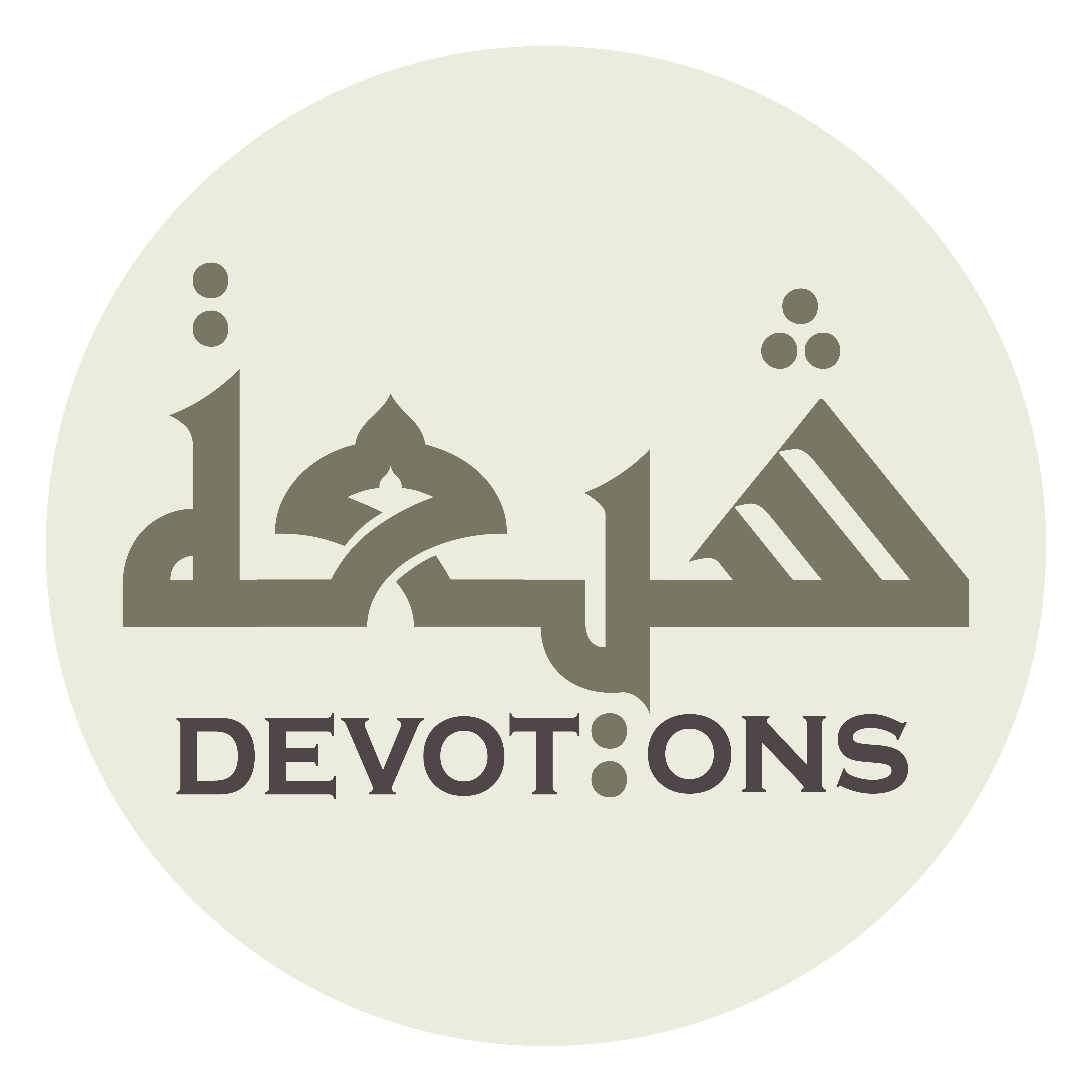 يَا مَنْ لَايَشْغَلُهُ سَمْعٌ عَنْ سَمْعٍ

yā man lāyashghaluhu sam`un `an sam`

O He-listening to one individual does not prevent Him from listening to others simultaneously,
Dua Jawshan Kabeer
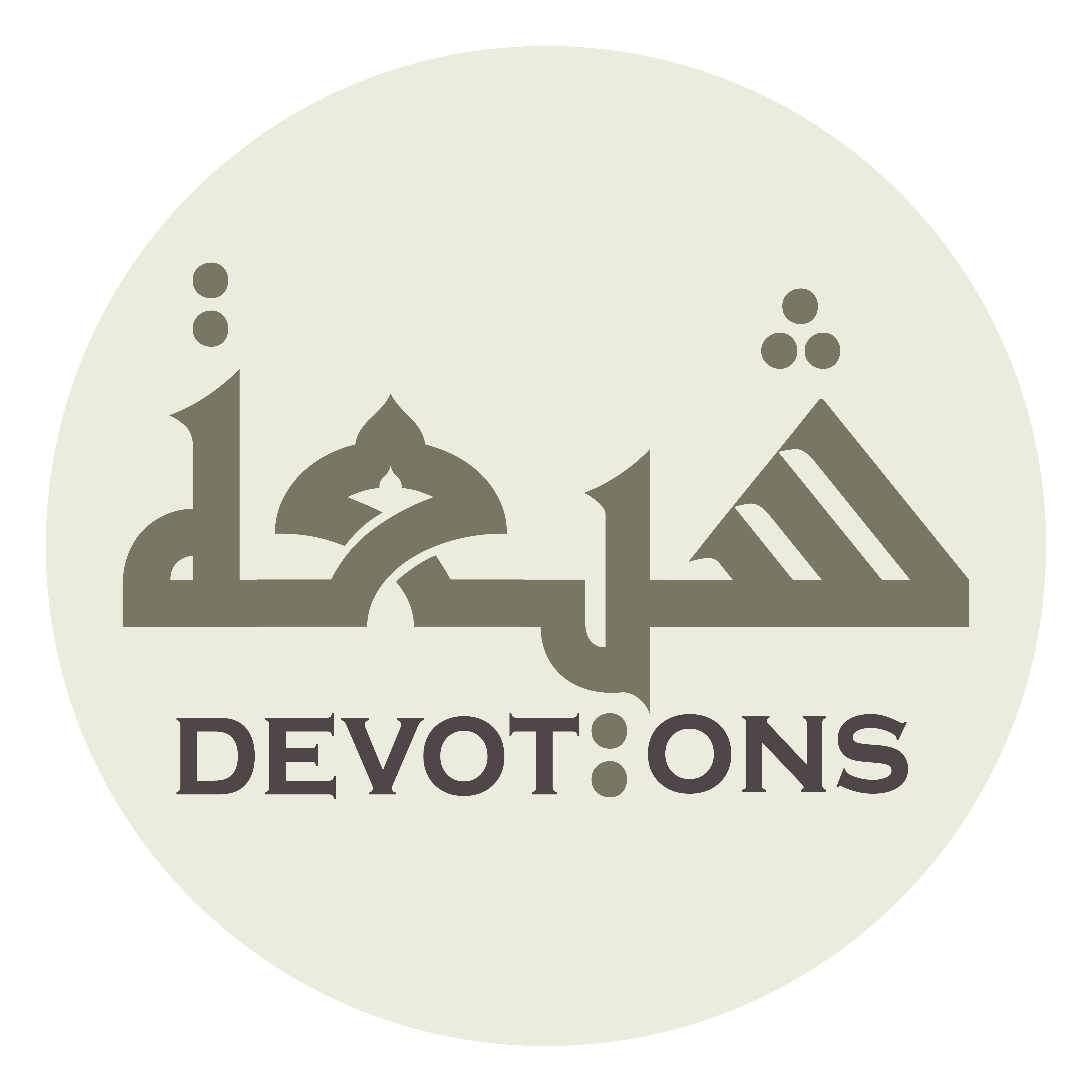 يَا مَنْ لَايَمْنَعُهُ فِعْلٌ عَنْ فِعْلٍ

yā man lāyamna`uhu fi`lun `an fi`l

O He-doing one thing does not prevent Him from doing other things simultaneously,
Dua Jawshan Kabeer
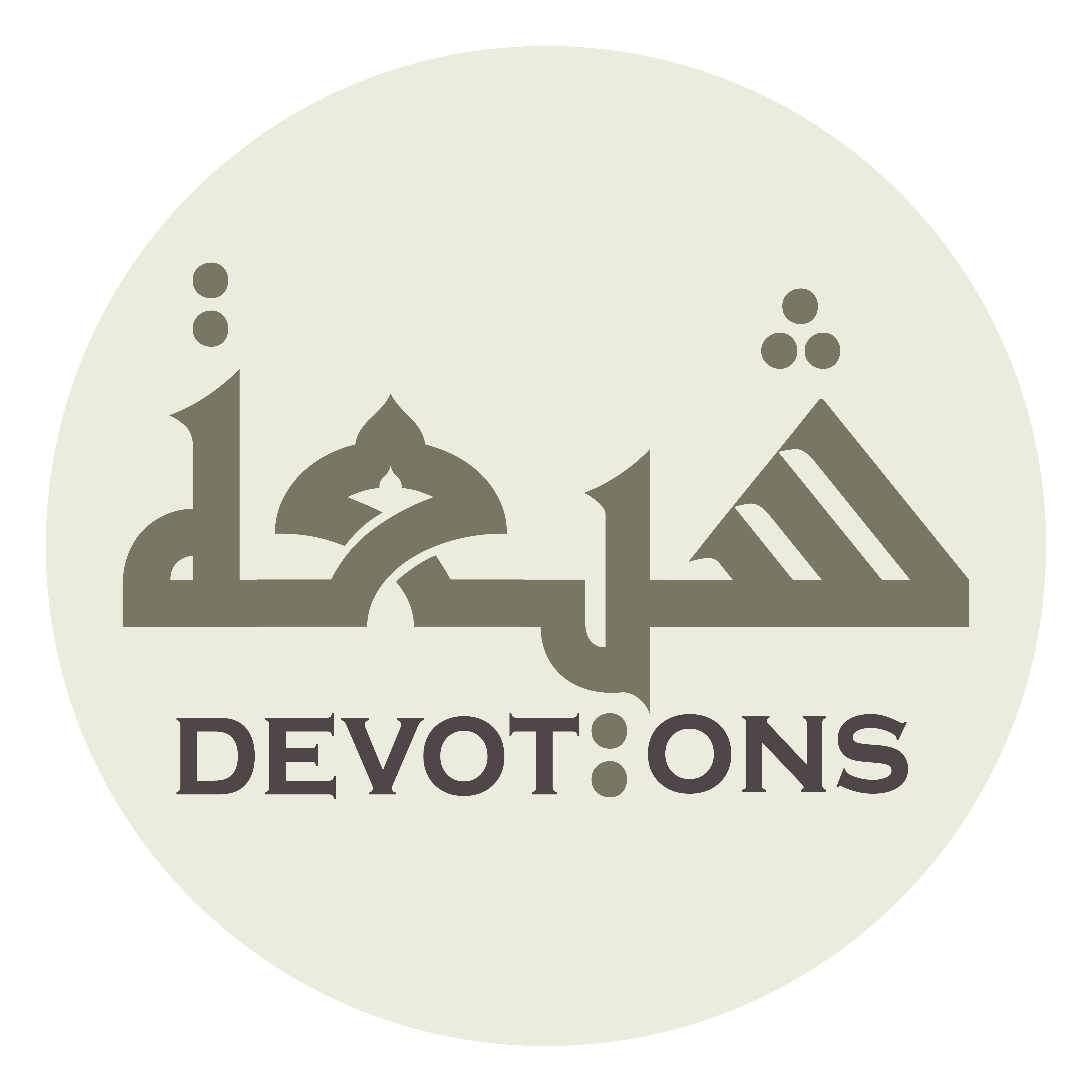 يَا مَنْ لَايُلْهِيهِ قَوْلٌ عَنْ قَوْلٍ

yā man lāyulhīhi qawlun `an qawl

O He-the speech of one person does not make Him needless of the simultaneous speech of others,
Dua Jawshan Kabeer
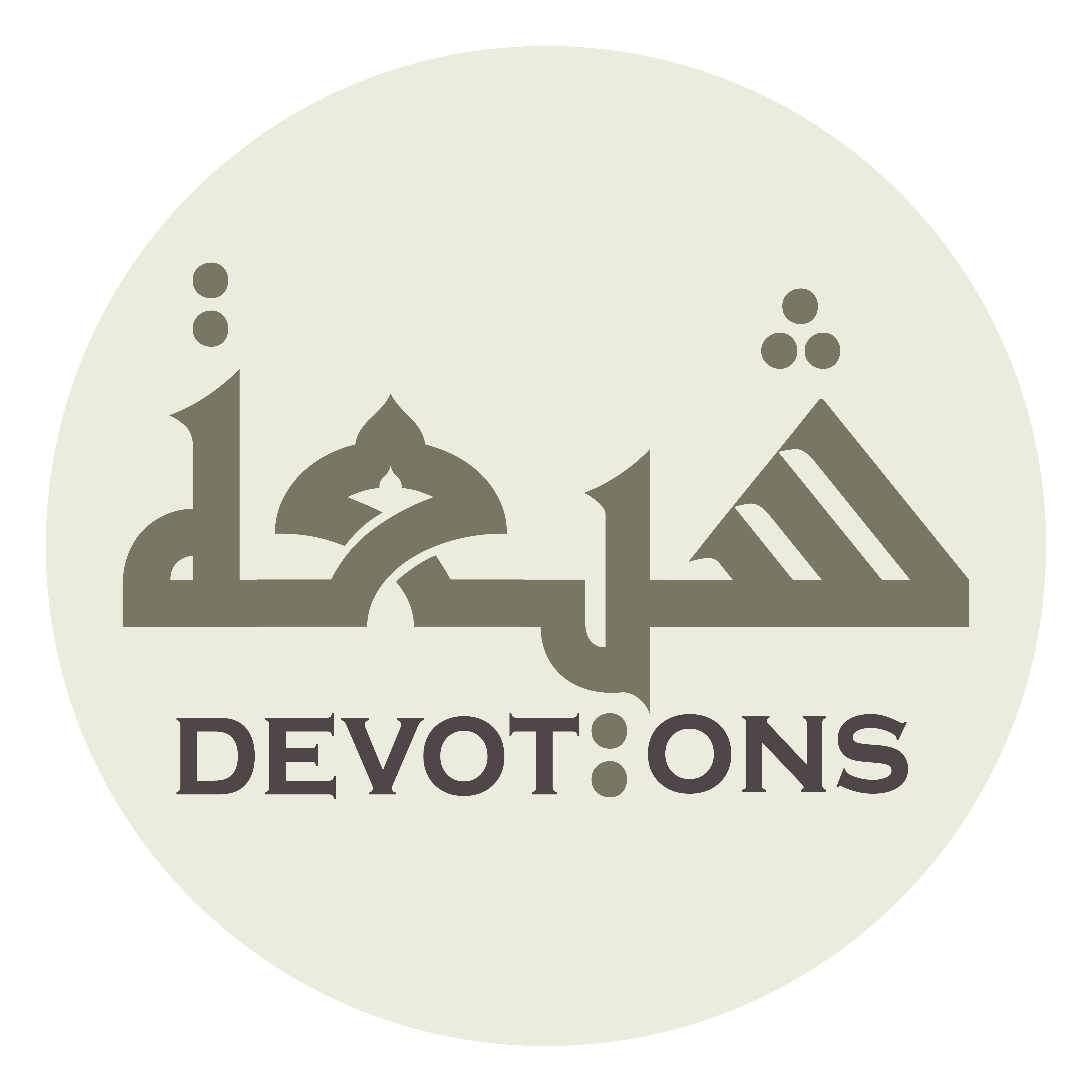 يَا مَنْ لَايُغَلِّطُهُ سُؤالٌ عَنْ سُؤالٍ

yā man lāyughalliṭuhu su-alun `an su-al

O He-one request does not make Him forgetful of other requests,
Dua Jawshan Kabeer
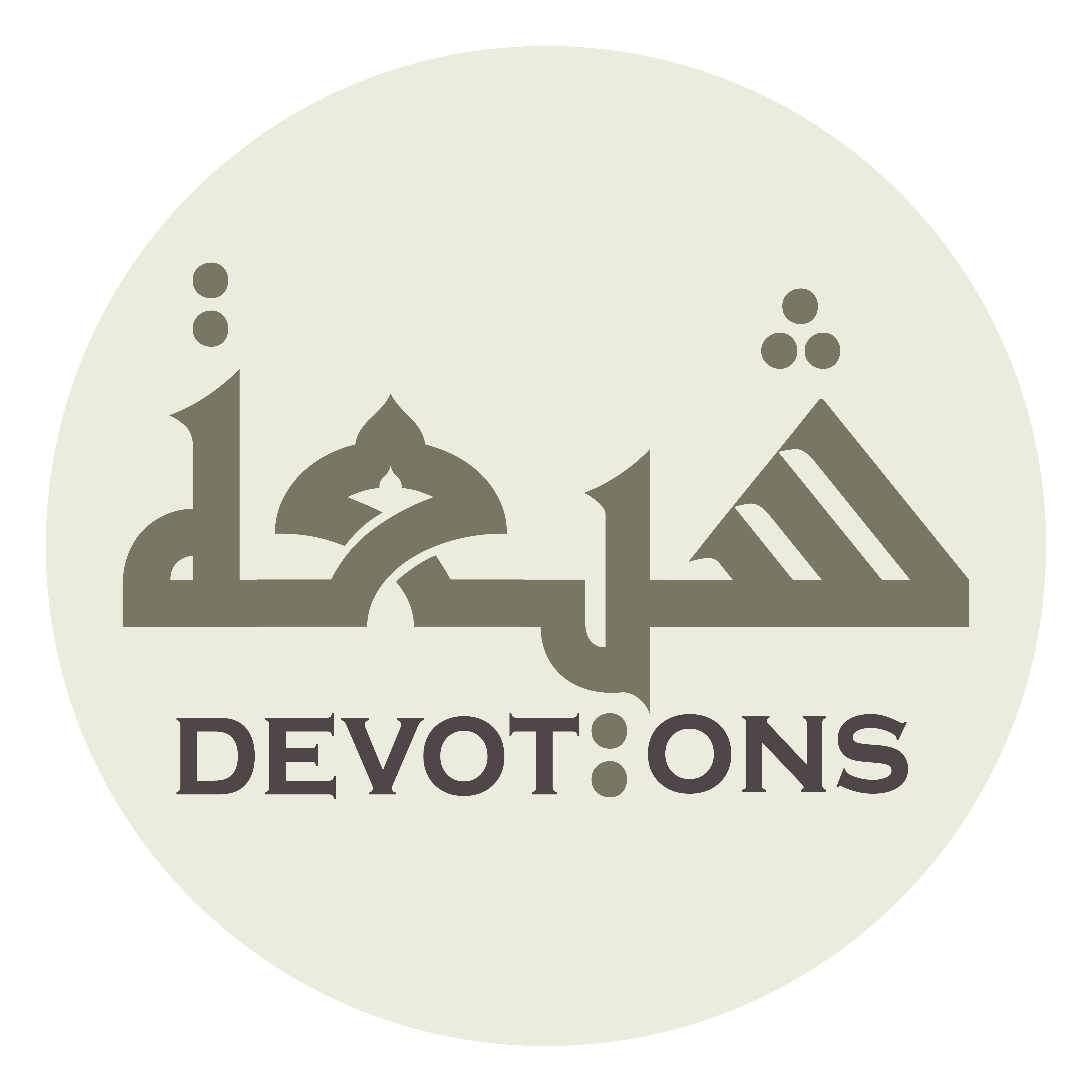 يَا مَنْ لَايَحْجُبُهُ شَيْءٌ عَنْ شَيْءٍ

yā man lāyaḥjubuhu shay-un `an shay

O He-the sight of one thing does not prevent him from seeing other things simultaneously,
Dua Jawshan Kabeer
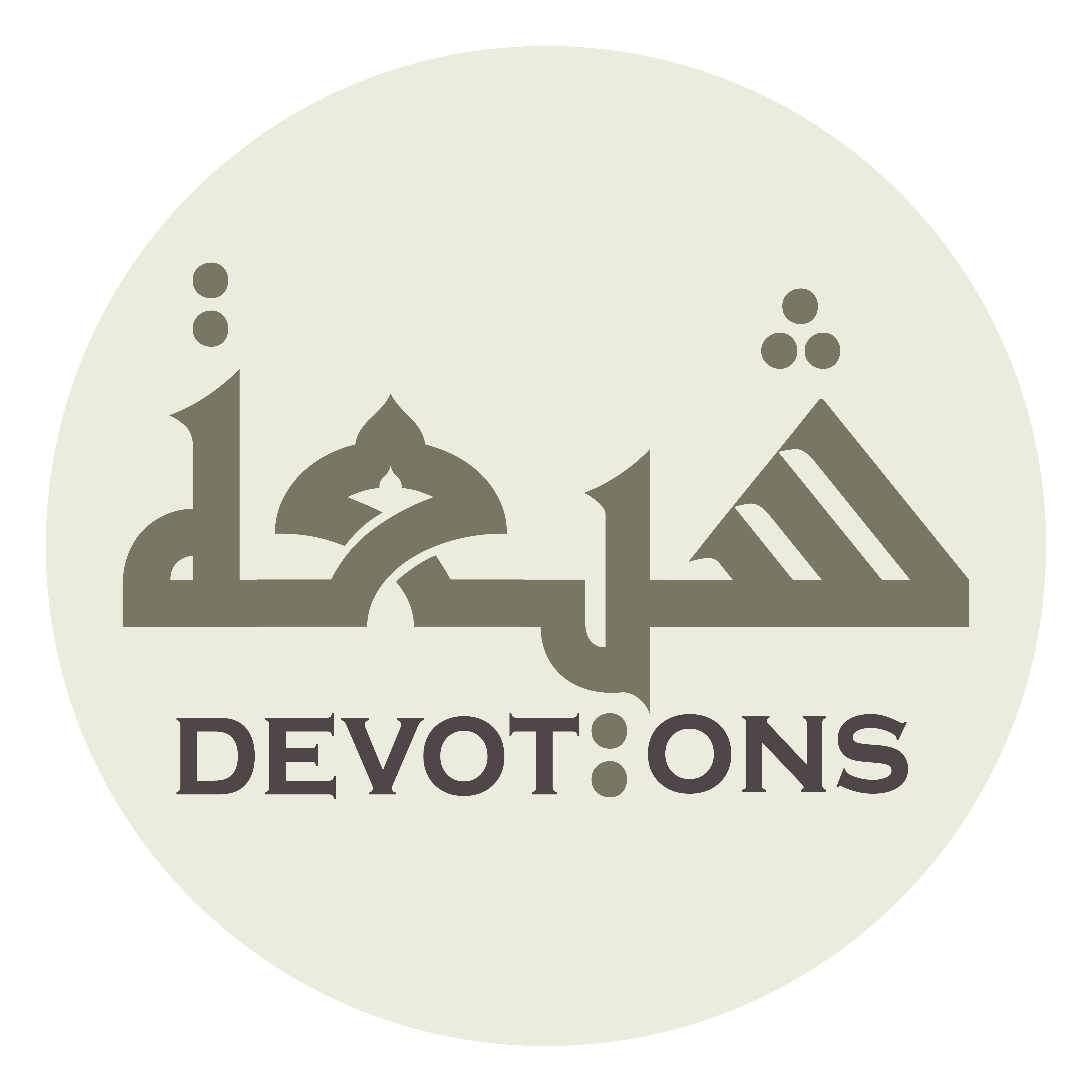 يَا مَنْ لَايُبْرِمُهُ إِلْحَاحُ الْمُلِحِّينَ

yā man lāyubrimuhu ilḥāḥul muliḥḥīn

O He-the plaintive cries of those who weep and lament do not bother Him,
Dua Jawshan Kabeer
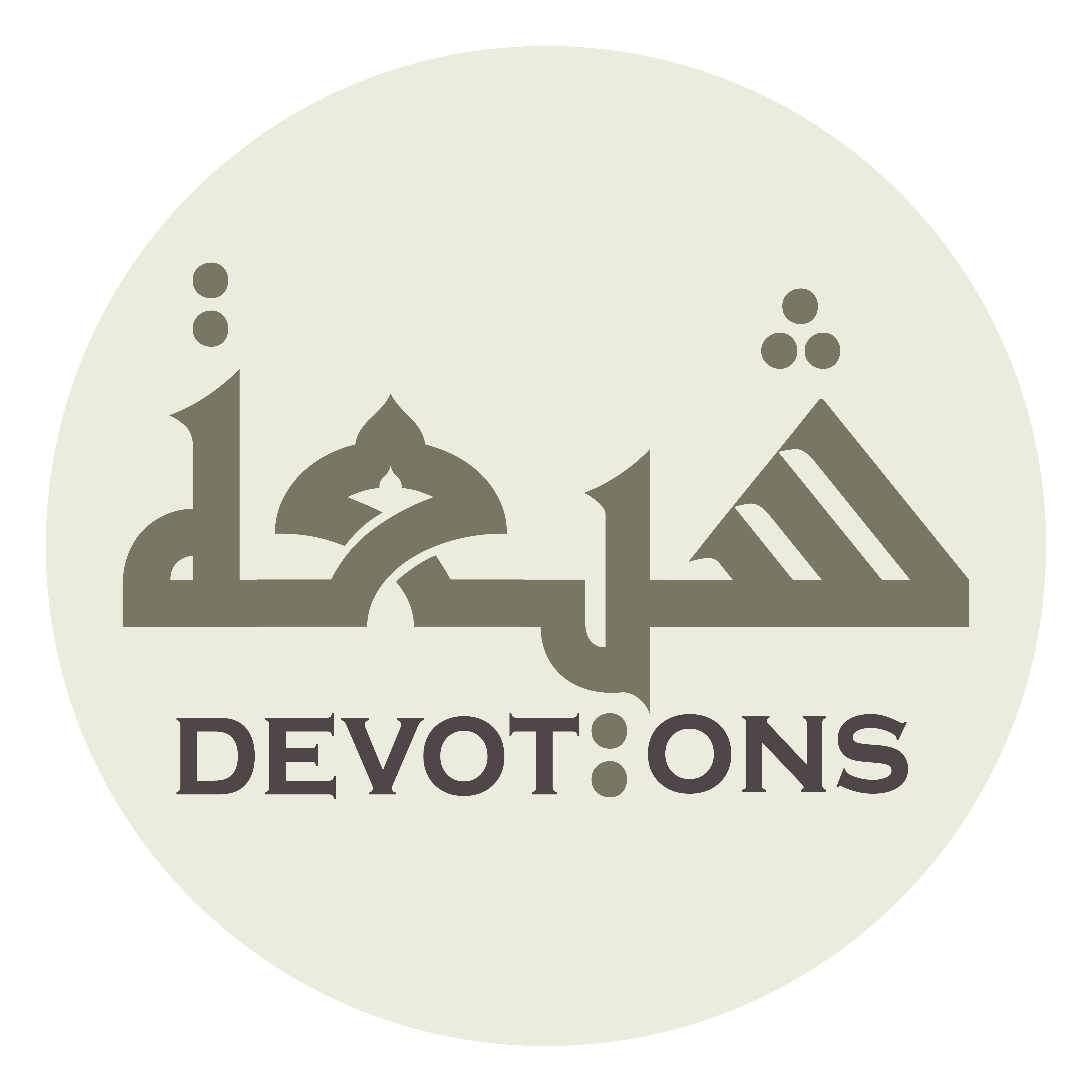 يَا مَنْ هُوَ غَايَةُ مُرَادِ الْمُرِيدِيْنَ

yā man huwa ghāyatu murādil murīdīn

O He Who is the ultimate Aim of the efforts of saints,
Dua Jawshan Kabeer
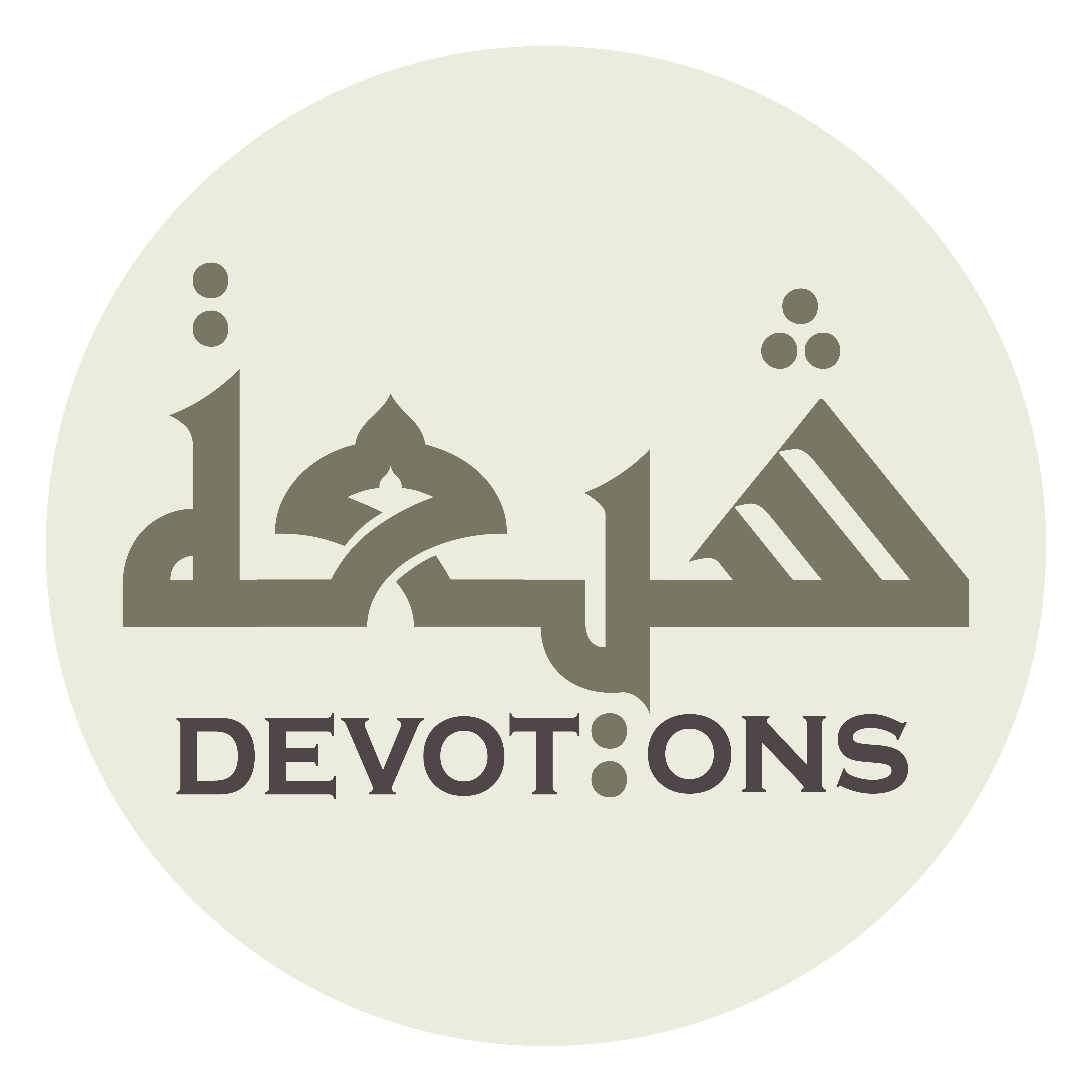 يَا مَنْ هُوَ مُنْتَهىٰ هِمَمِ الْعَارِفِينَ

yā man huwa muntahā himamil `ārifīn

O He Who is the Goal of Gnostics,
Dua Jawshan Kabeer
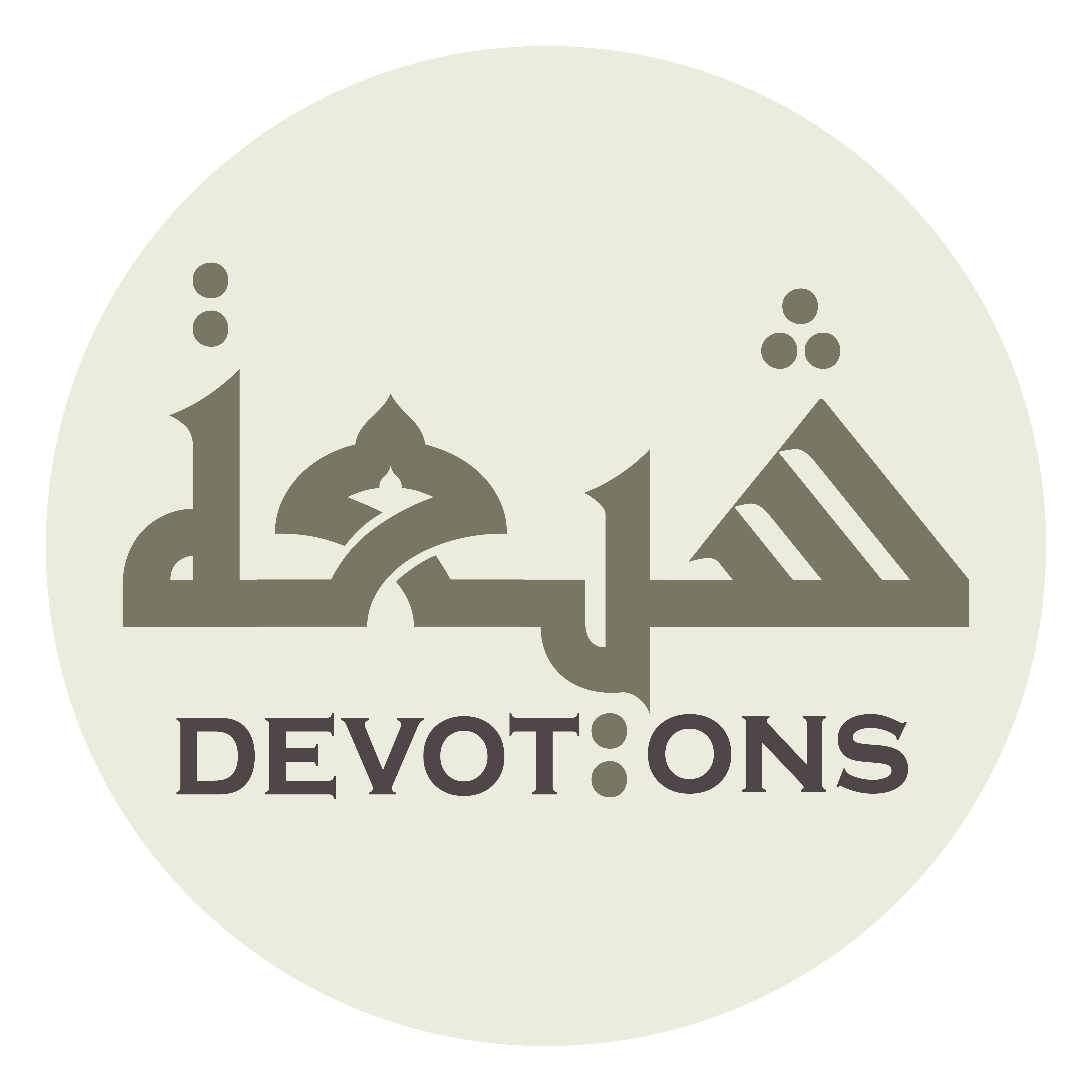 يَا مَنْ هُوَ مُنْتَهىٰ طَلَبِ الطَّالِبِينَ

yā man huwa muntahā ṭalabiṭ ṭālibīn

O He Who is the Goal of seekers,
Dua Jawshan Kabeer
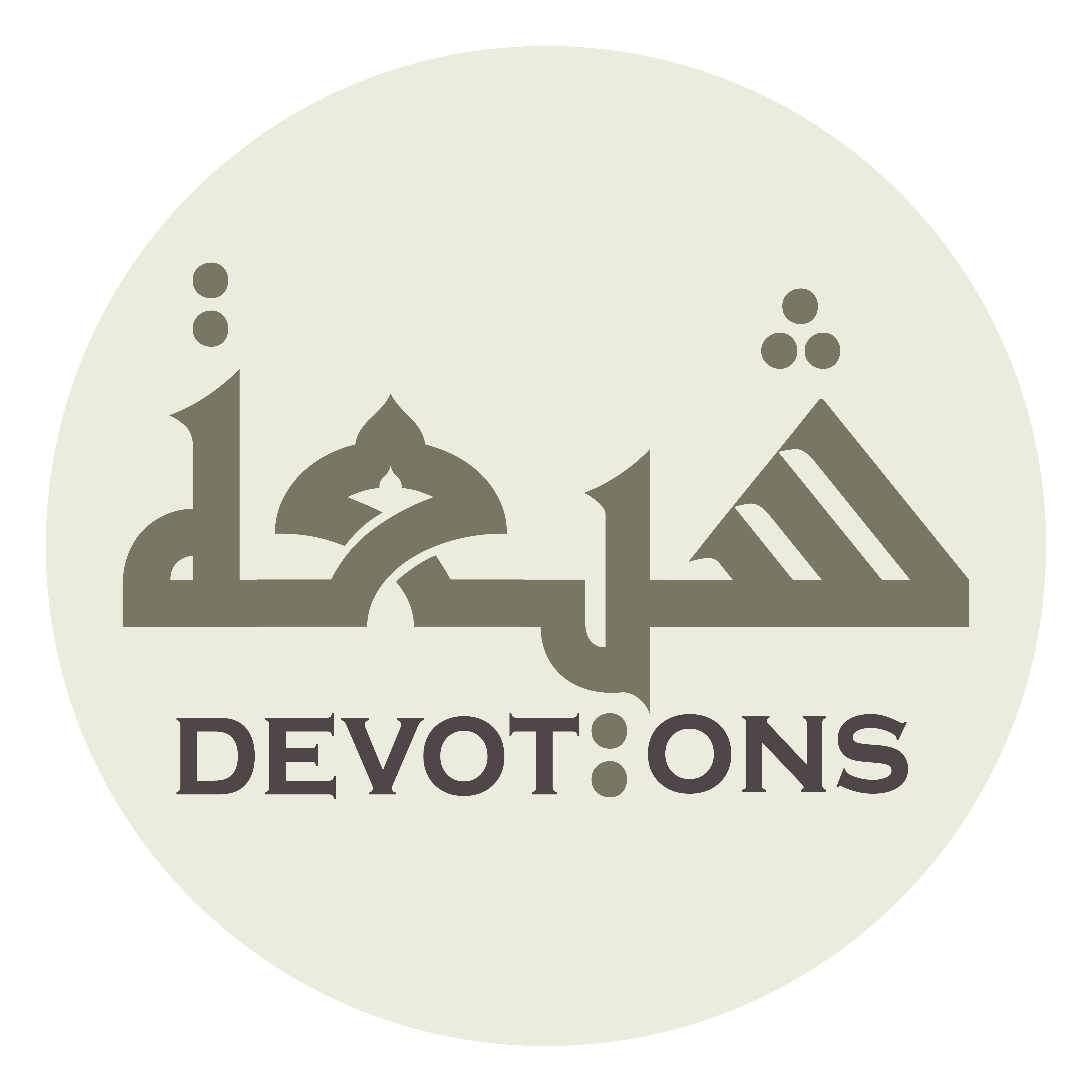 يَا مَنْ لَايَخْفىٰ عَلَيْهِ ذَرَّةٌ فِيْ الْعَالَمِينَ

yā man lāyakhfā `alayhi dharratun fil `ālamīn

O He from Whom not a single particle in the worlds is hidden.
Dua Jawshan Kabeer
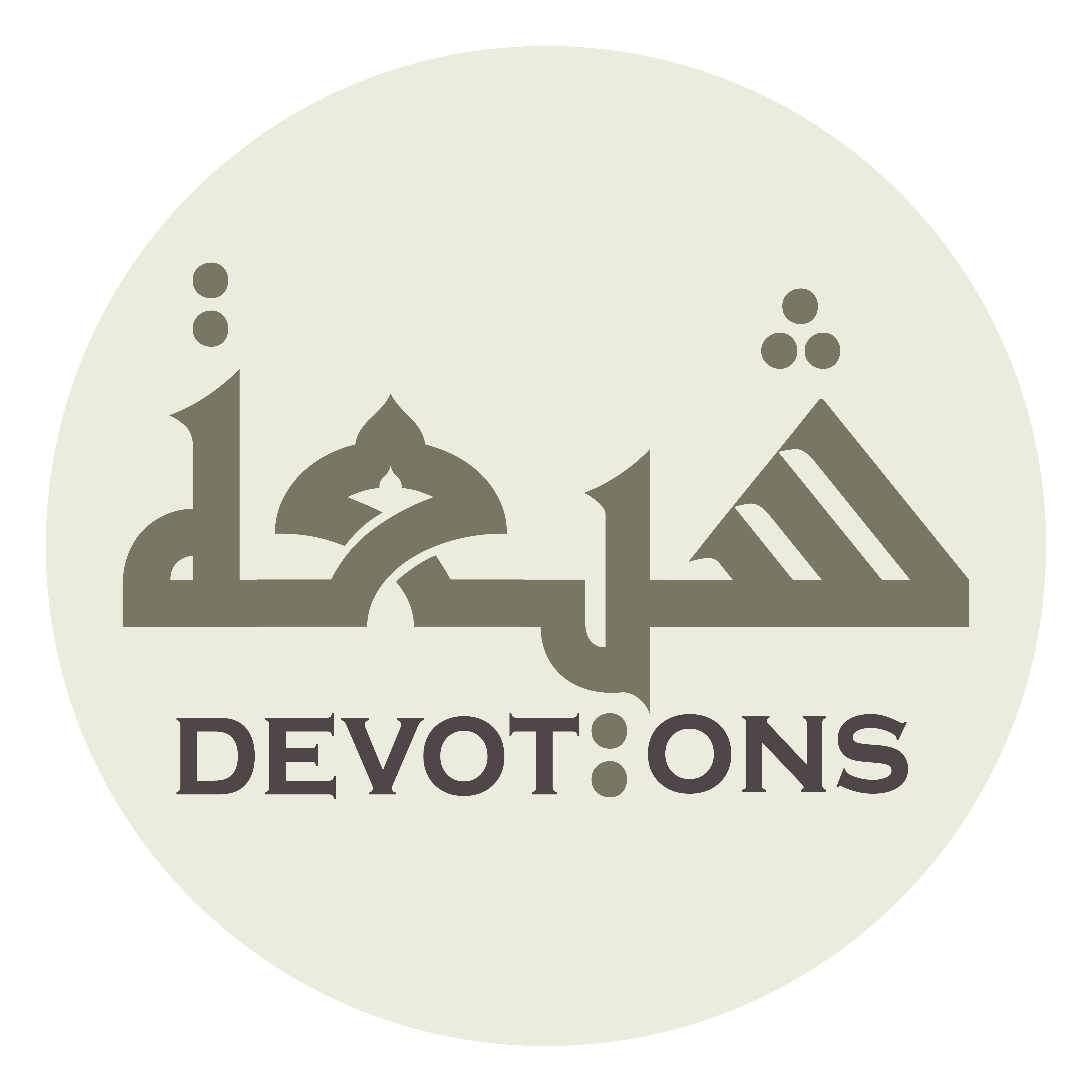 سُبْحَانَكَ يَا لَا إِلٰهَ إِلَّا اَنْتَ

subḥānaka yā lā ilāha illā ant

Praise be to You, there is no god but You,
Dua Jawshan Kabeer
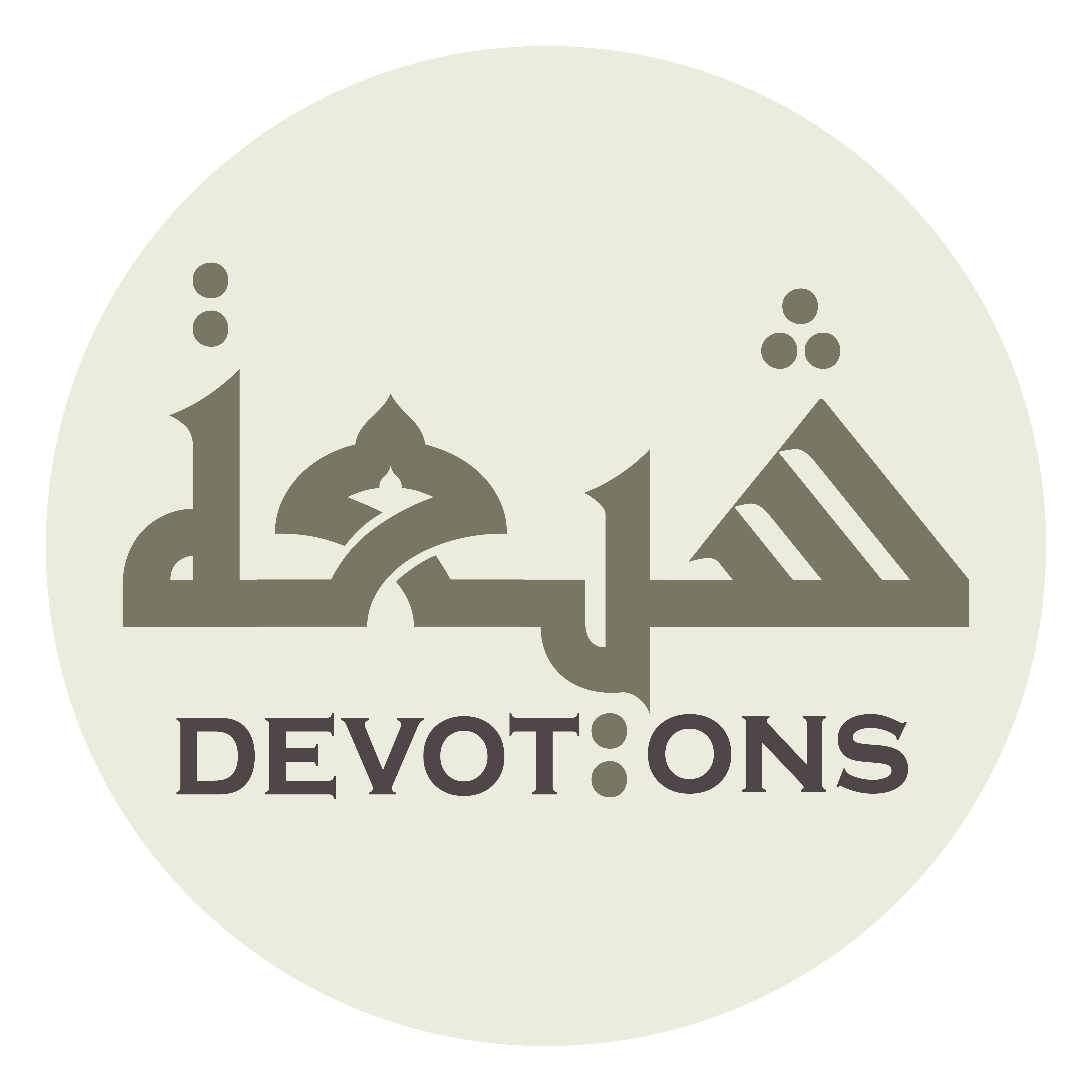 اَلغَوْثَ، اَلغَوْثَ

al ghawth, al ghawth

[I beseech you for] relief, relief
Dua Jawshan Kabeer
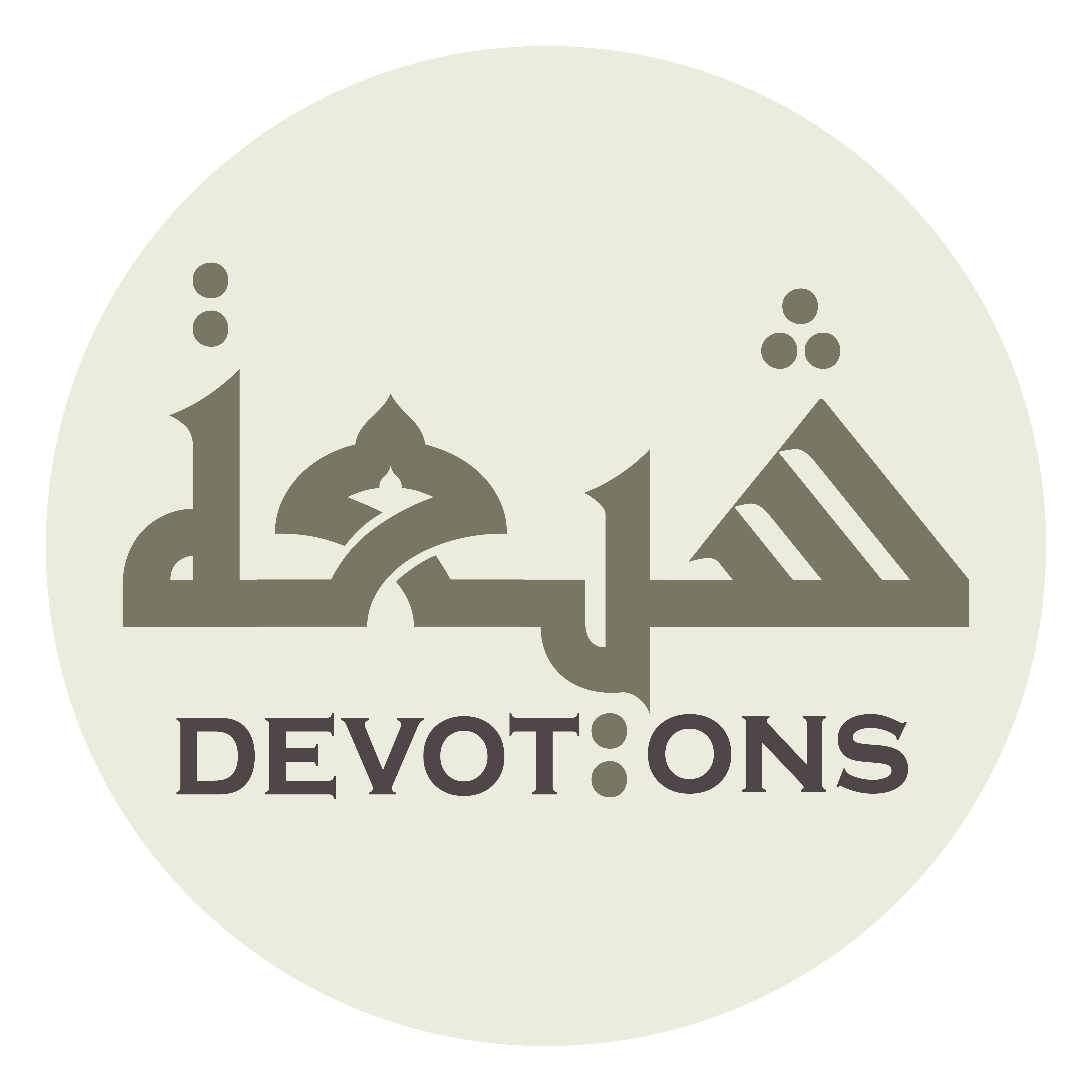 خَلِّصْنَا مِنَ النَّارِ يَا رَبِّ

khalliṣnā minan nāri yā rabb

Protect us from the Fire, O Lord.
Dua Jawshan Kabeer
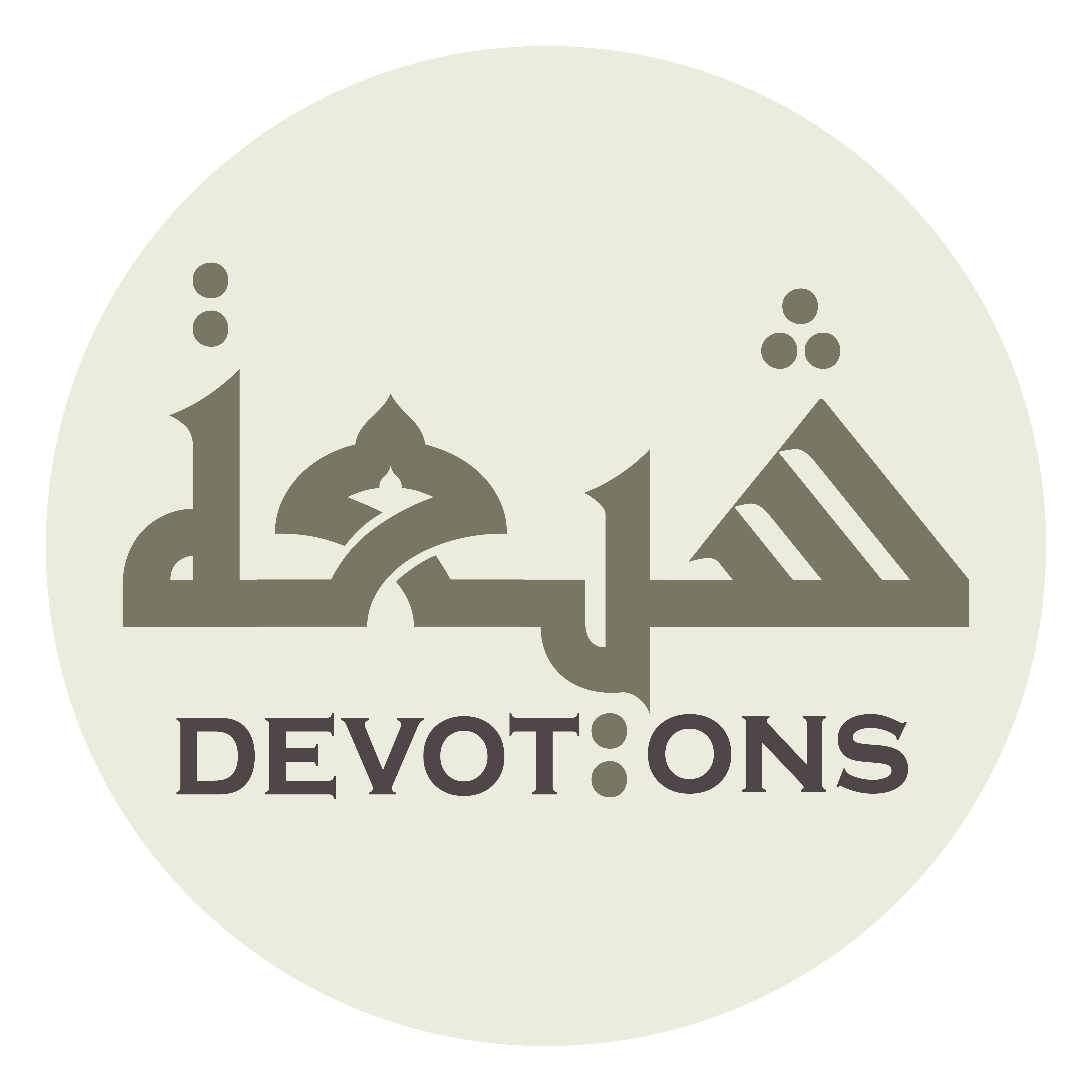 100\100
Dua Jawshan Kabeer
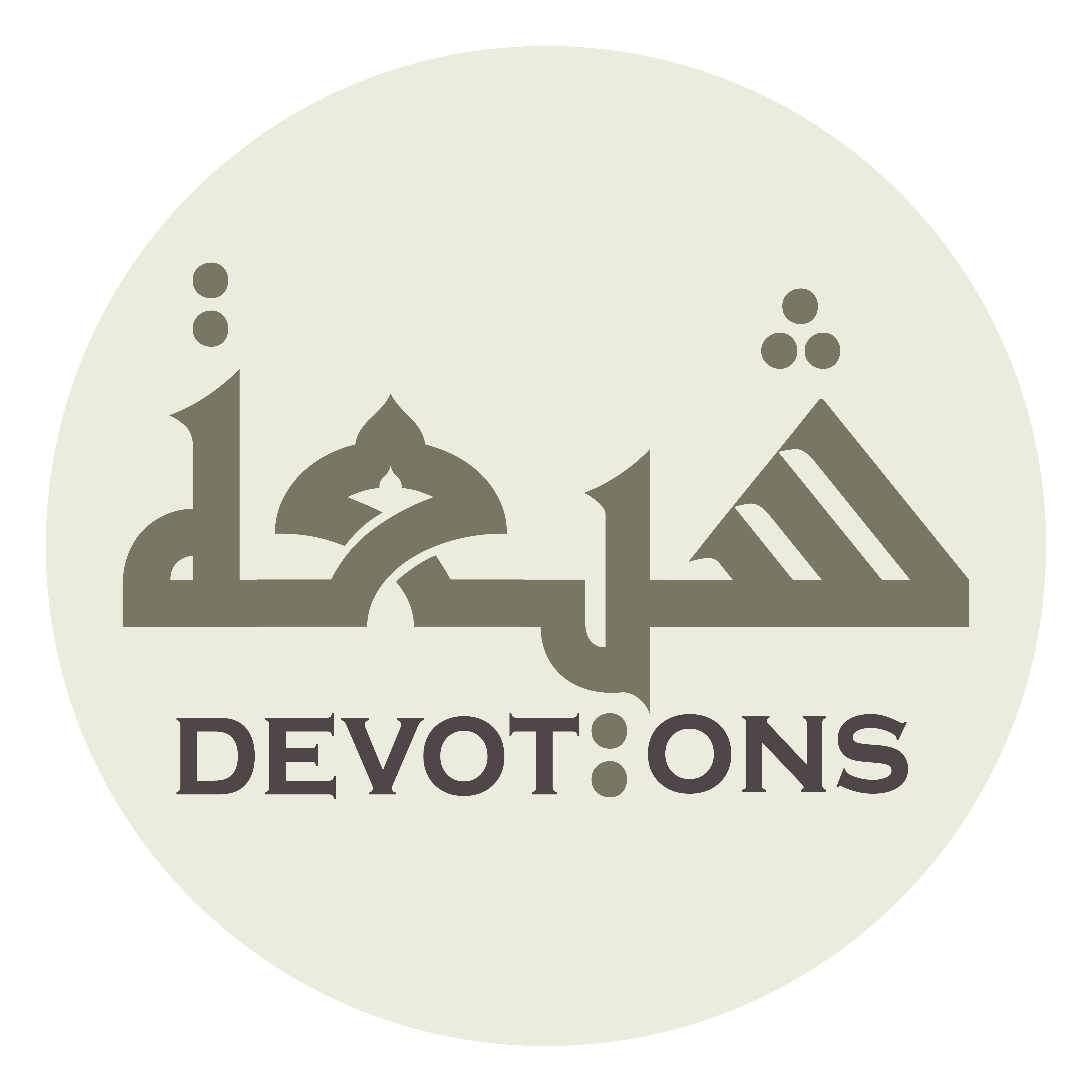 TO CURE THIGH PAIN
Dua Jawshan Kabeer
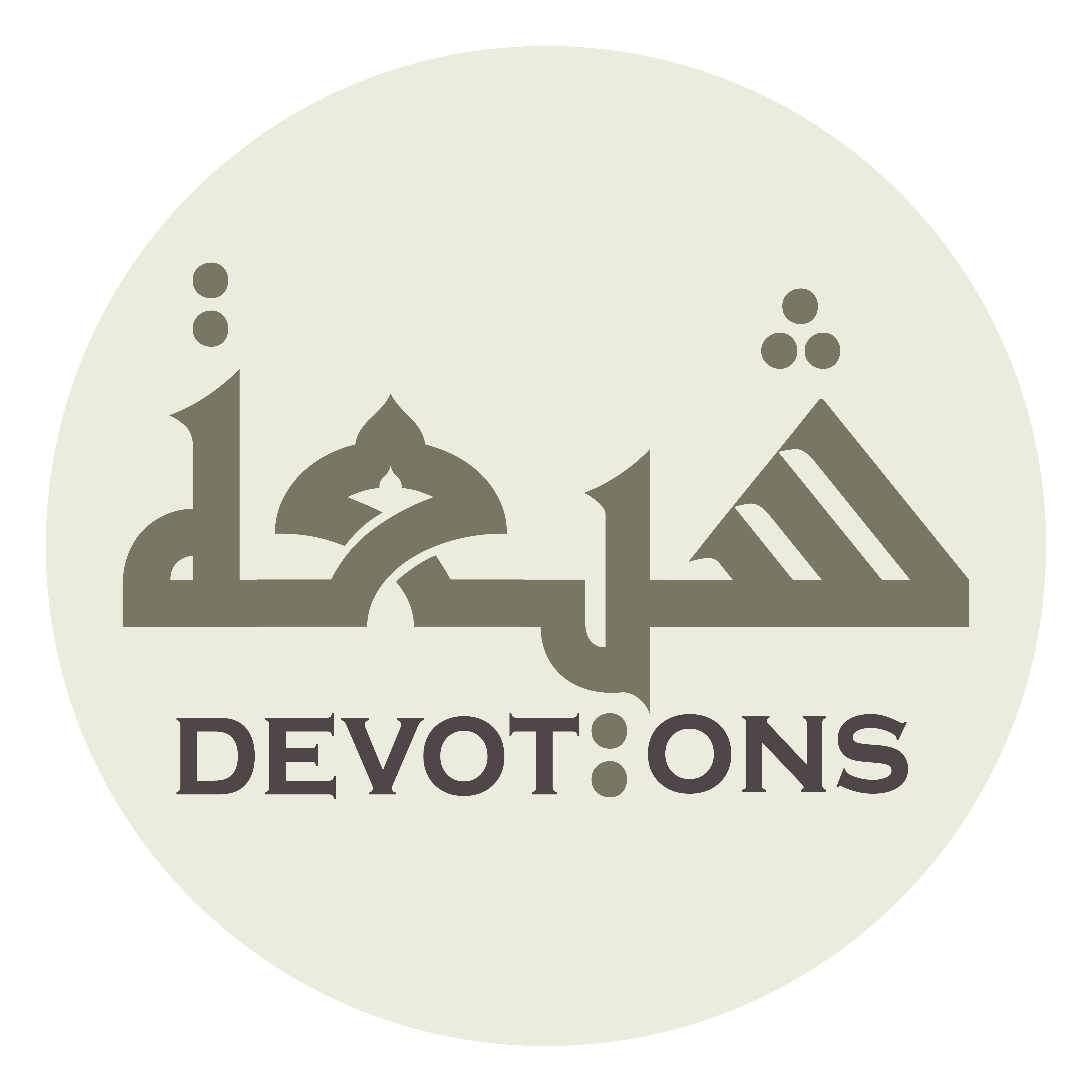 يَا حَلِيمًا لَايَعْجَلُ

yā ḥalīman lāya`jal

O Forbearing Who does not make haste,
Dua Jawshan Kabeer
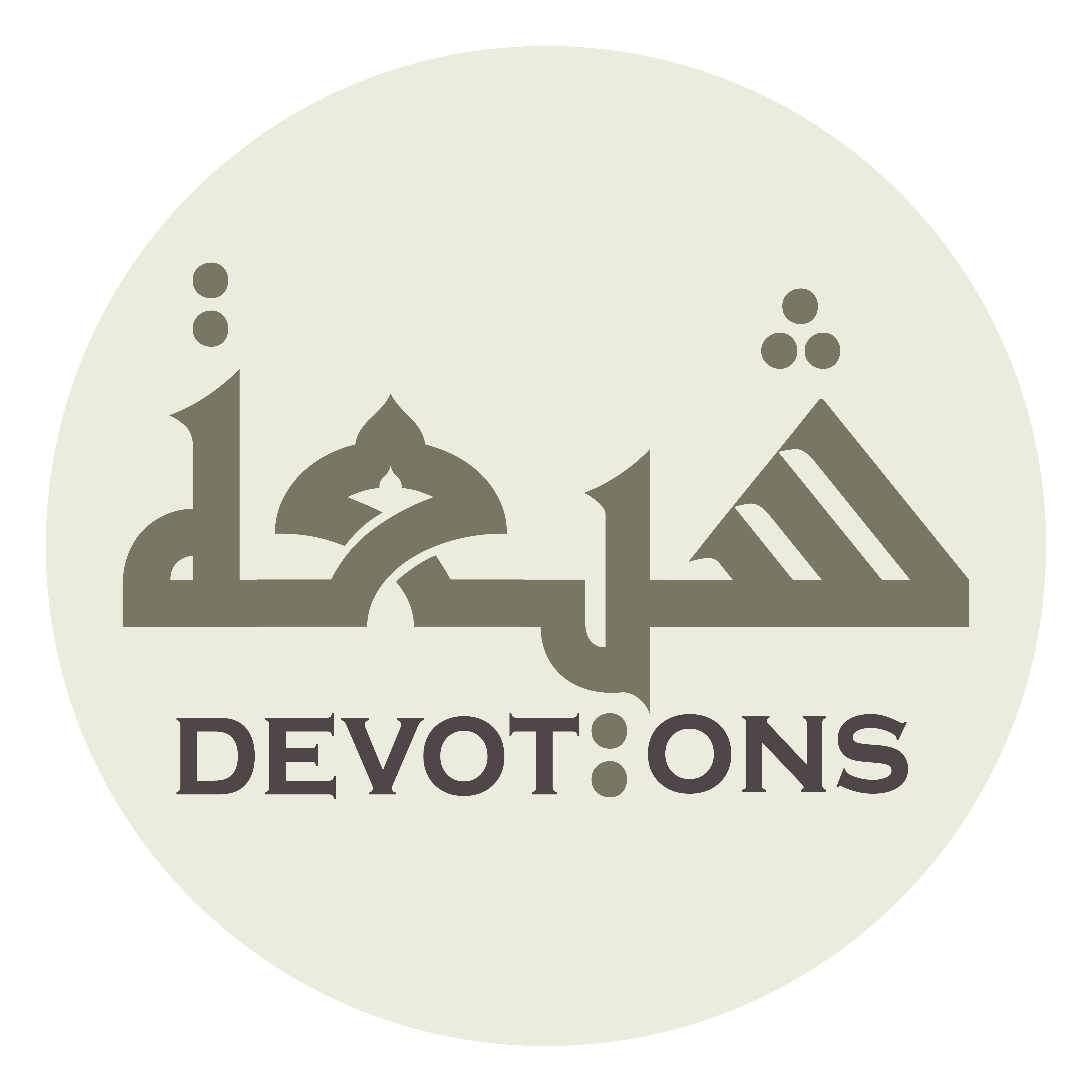 يَا جَوَادًا لَايَبْخَلُ

yā jawādan lāyabkhal

O Generous Who is never a miser,
Dua Jawshan Kabeer
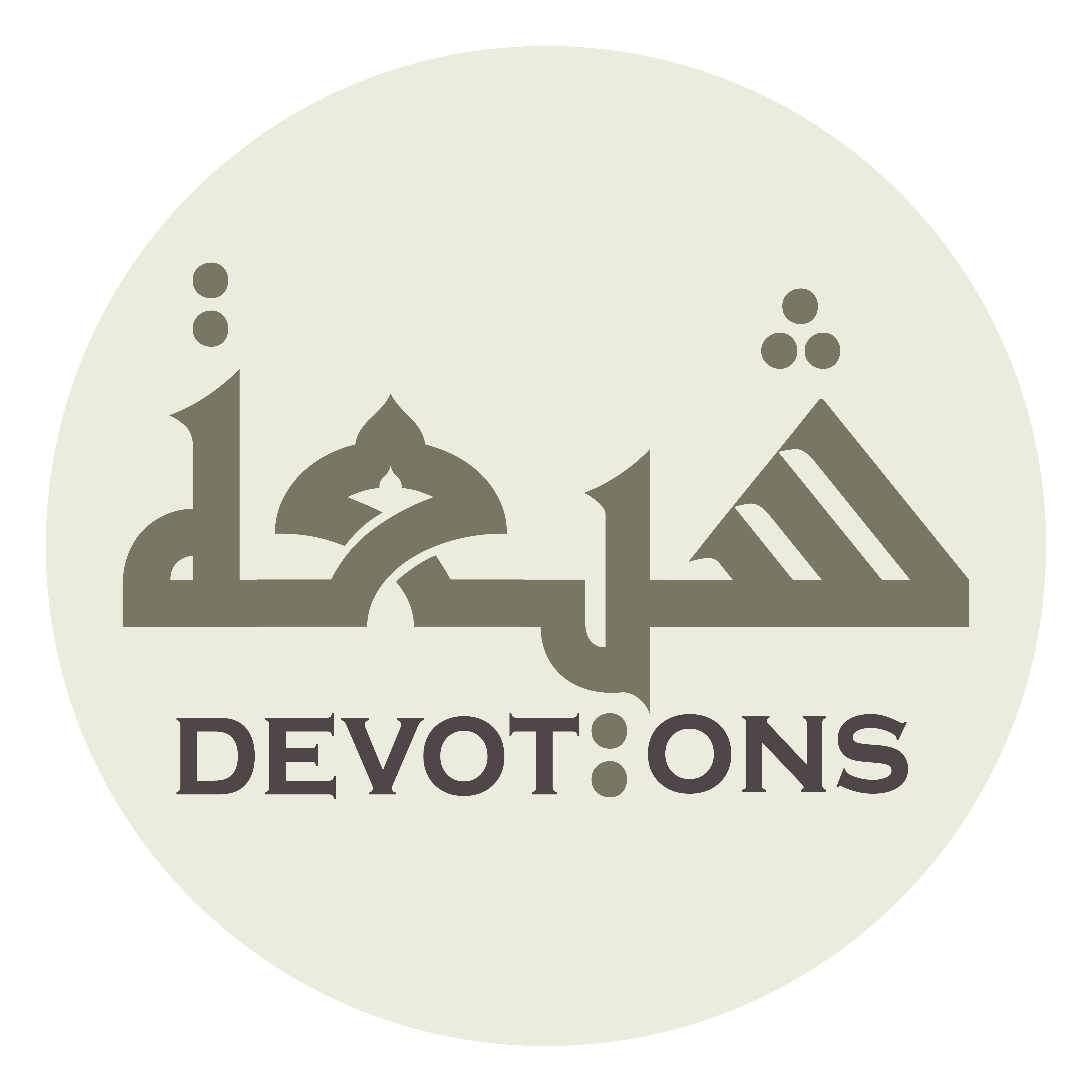 يَا صَادِقًا لَايُخْلِفُ

yā ṣādiqan lāyukhlif

O True Who never breaks the promise
Dua Jawshan Kabeer
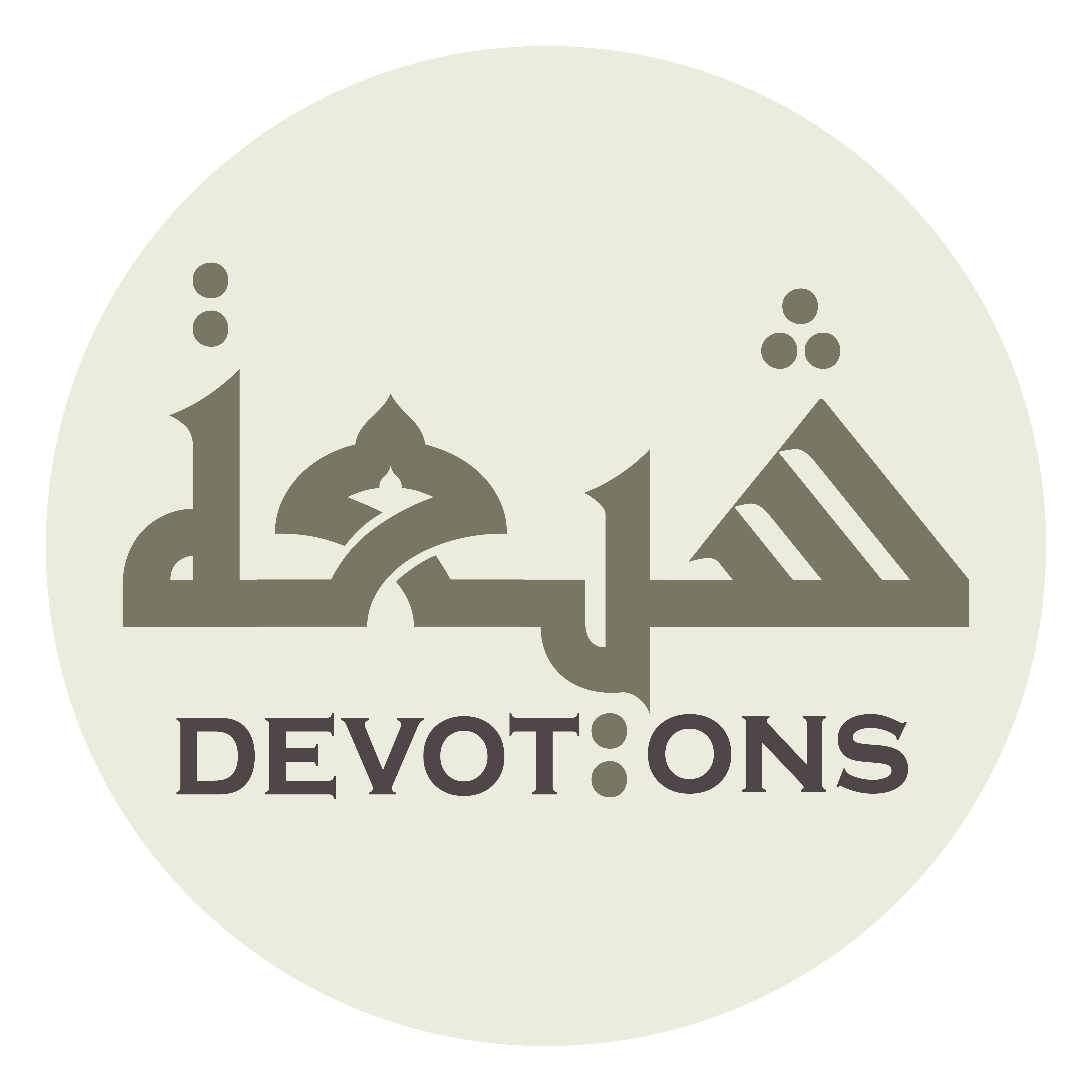 يَا وَهَّابًا لَايَمَلُّ

yā wahhāban lāyamall

O Munificent Who never regrets,
Dua Jawshan Kabeer
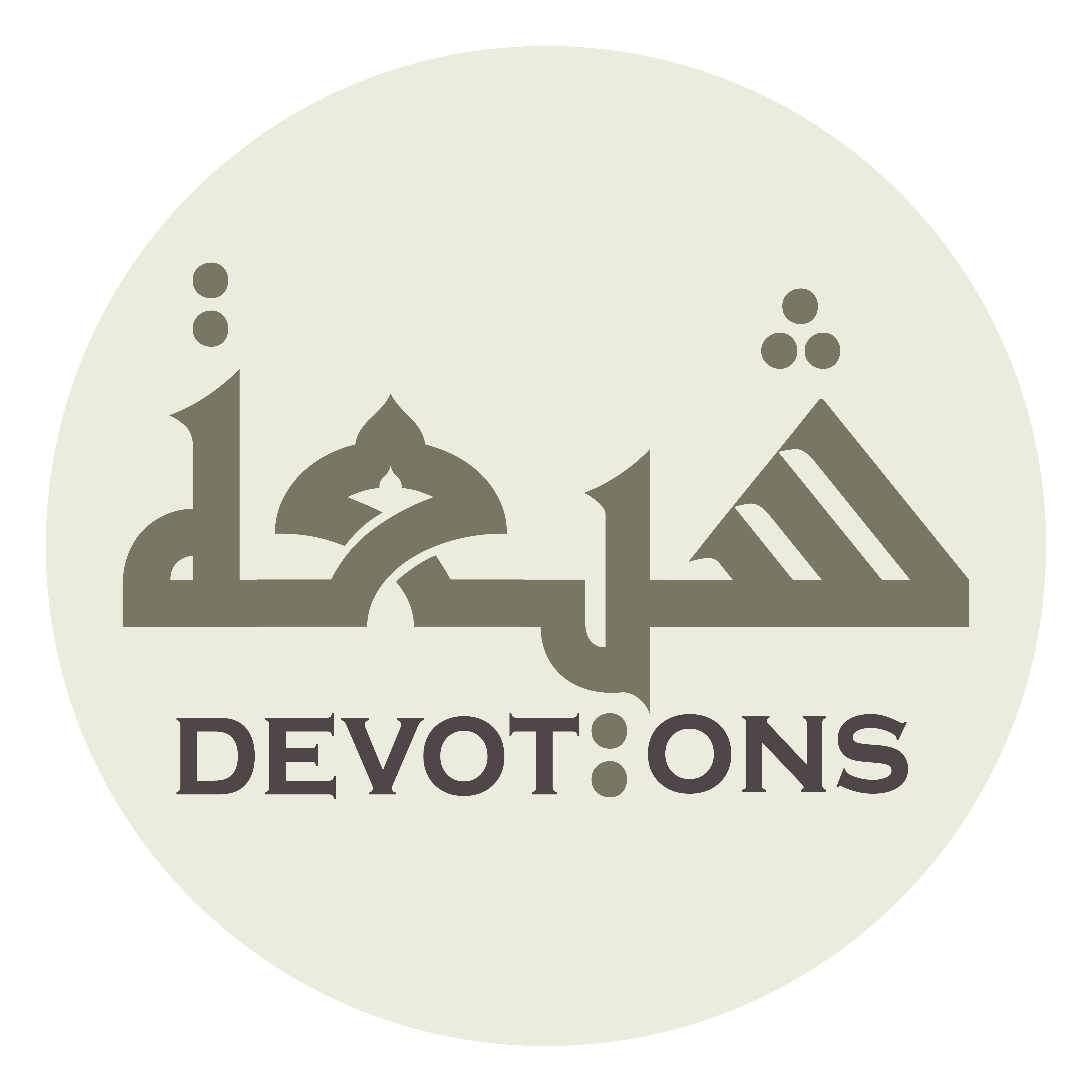 يَا قَاهِرًا لَايُغْلَبُ

yā qāhiran lāyughlab

O Dominant Who is never overpowered,
Dua Jawshan Kabeer
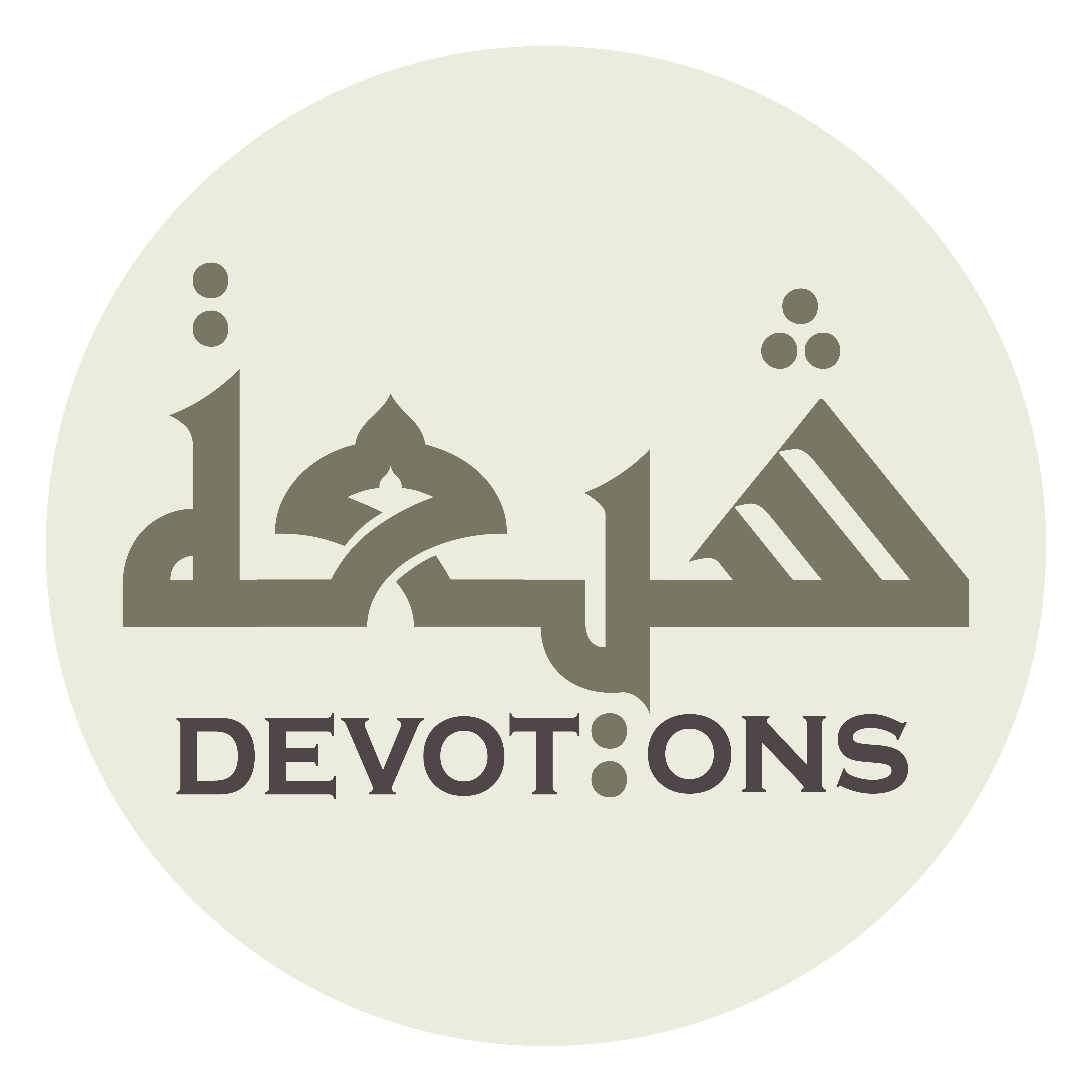 يَا عَظِيمًا لَايُوصَفُ

yā `aẓīman lāyūṣaf

O Great Who is indescribable
Dua Jawshan Kabeer
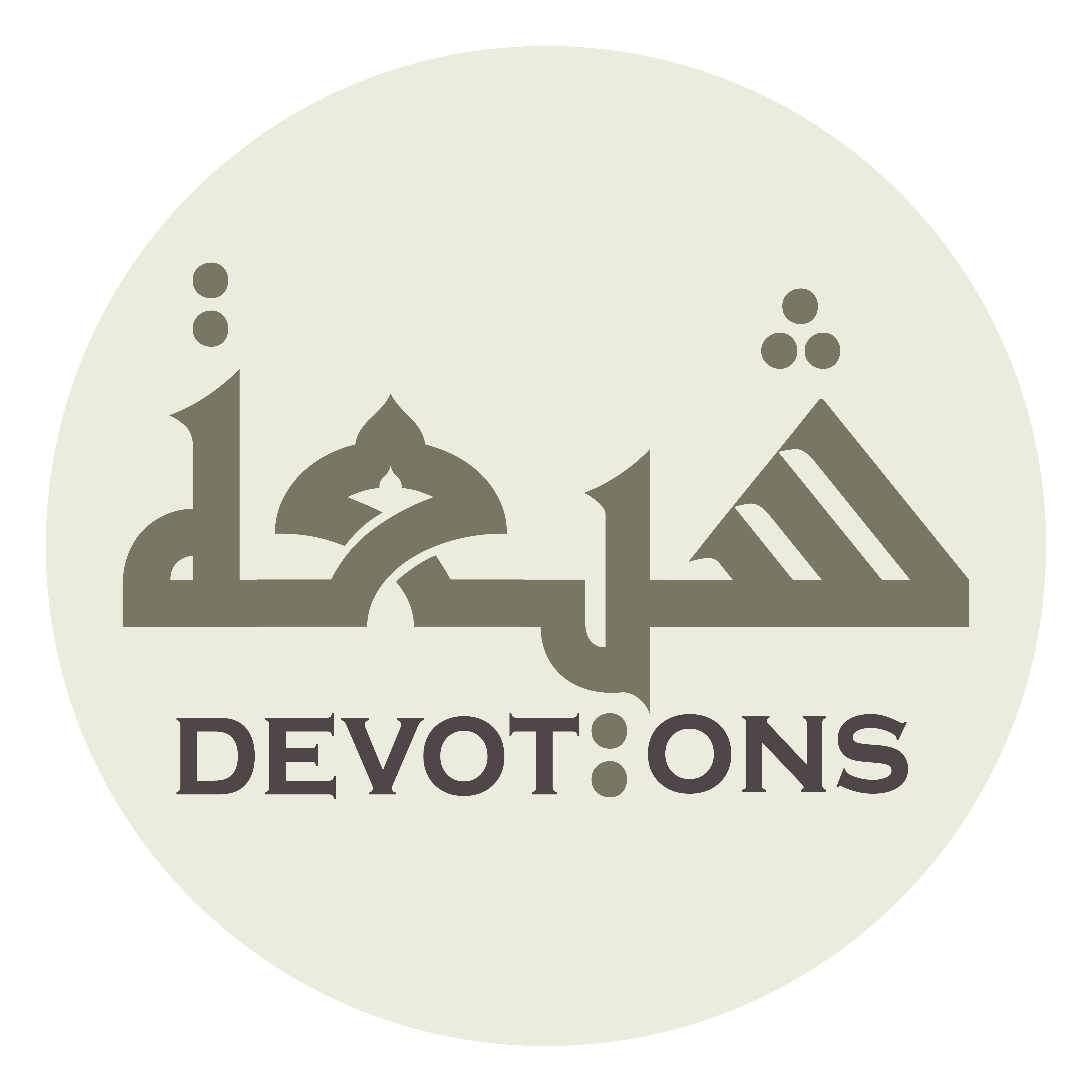 يَا عَدْلًا لَايَحِيفُ

yā `adlan lāyaḥīf

O Just Who is never oppressive,
Dua Jawshan Kabeer
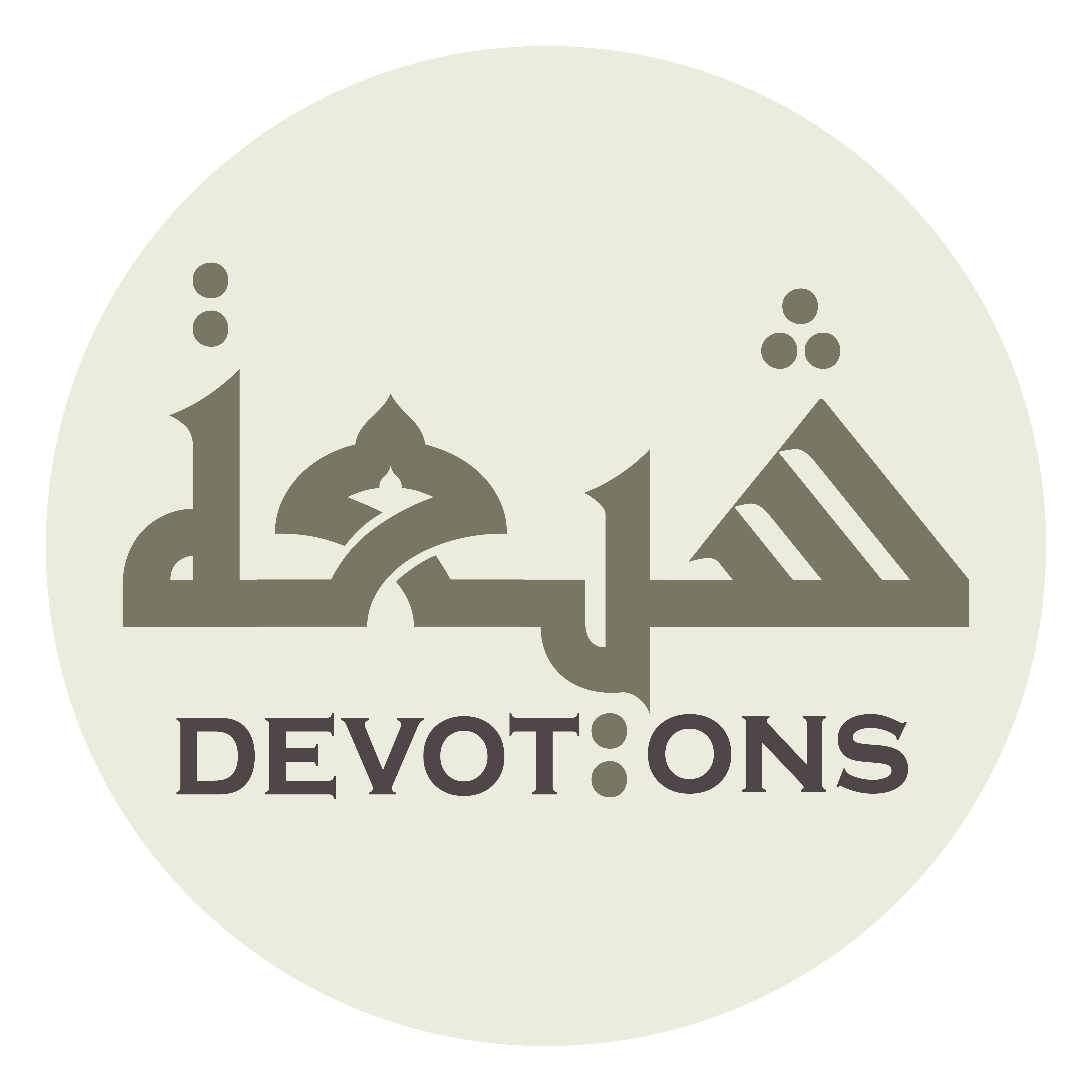 يَا غَنِيًّا لَايَفْتَقِرُ

yā ghaniyyan lāyaftaqir

O Bounteous Who is never rapacious,
Dua Jawshan Kabeer
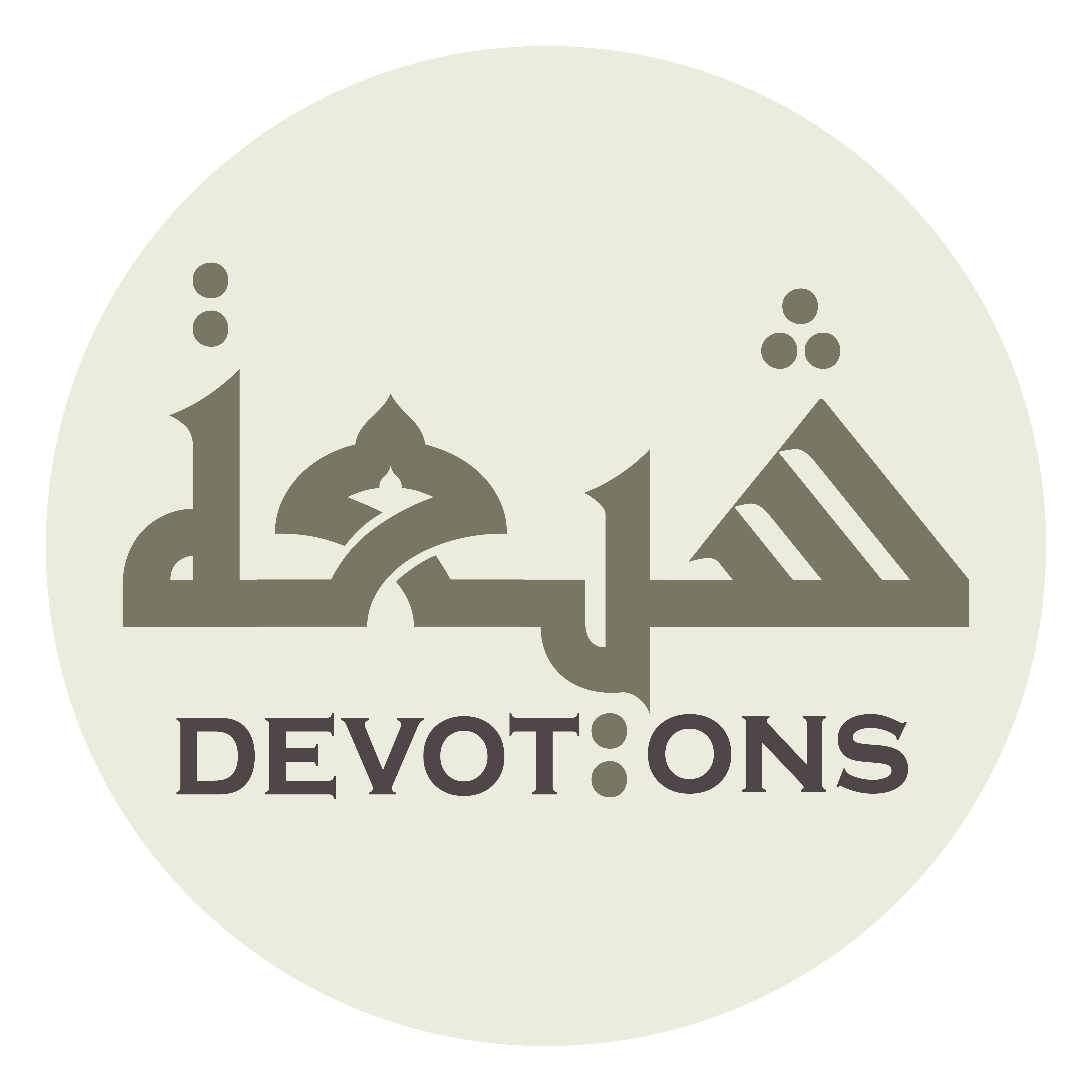 يَا كَبِيرًا لَايَصْغُرُ

yā kabīran lāyaṣghur

O Great Who does not become small,
Dua Jawshan Kabeer
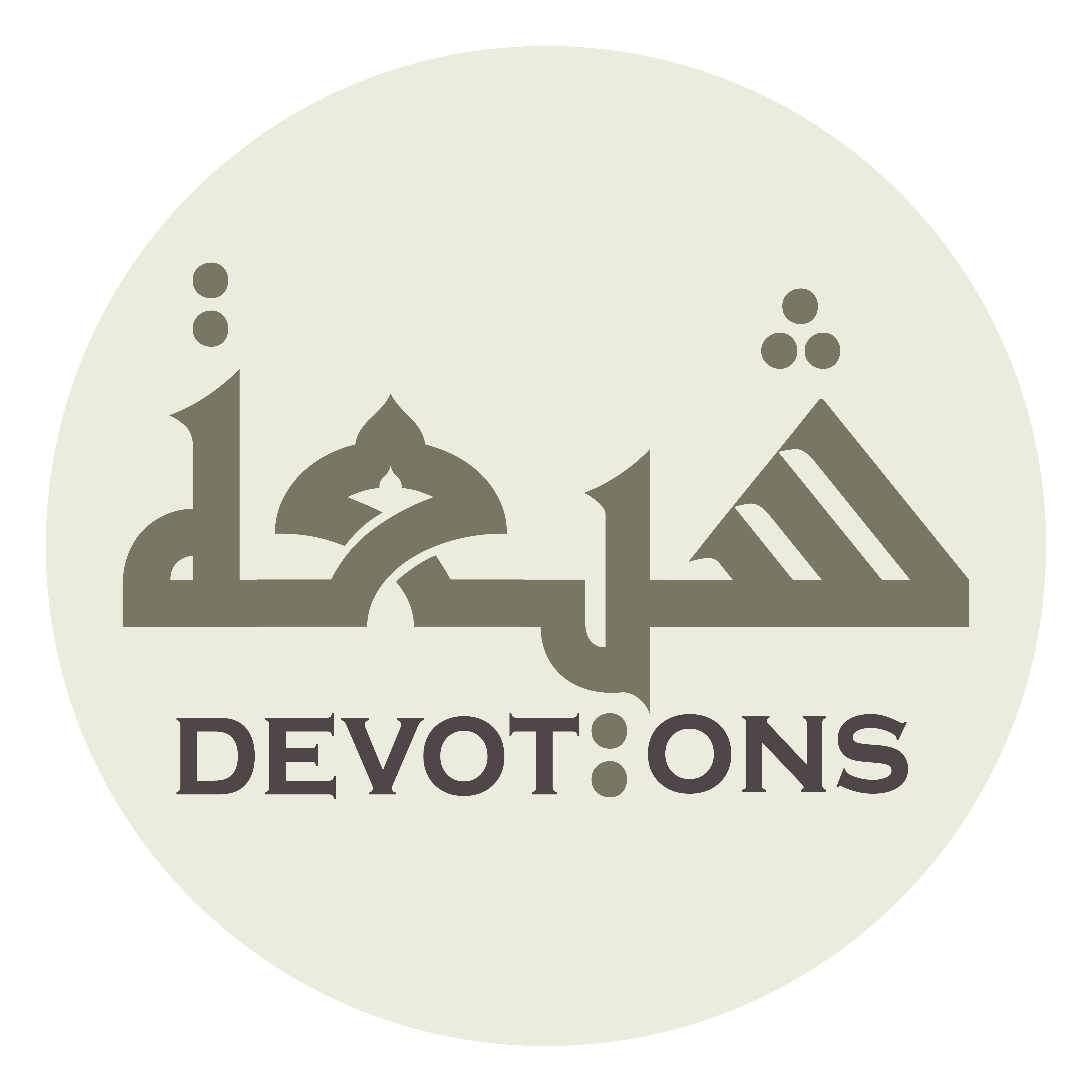 يَا حَافِظًا لَايَغْفَلُ

yā ḥāfiẓan lāyaghfal

O Protector Who does not neglect.
Dua Jawshan Kabeer
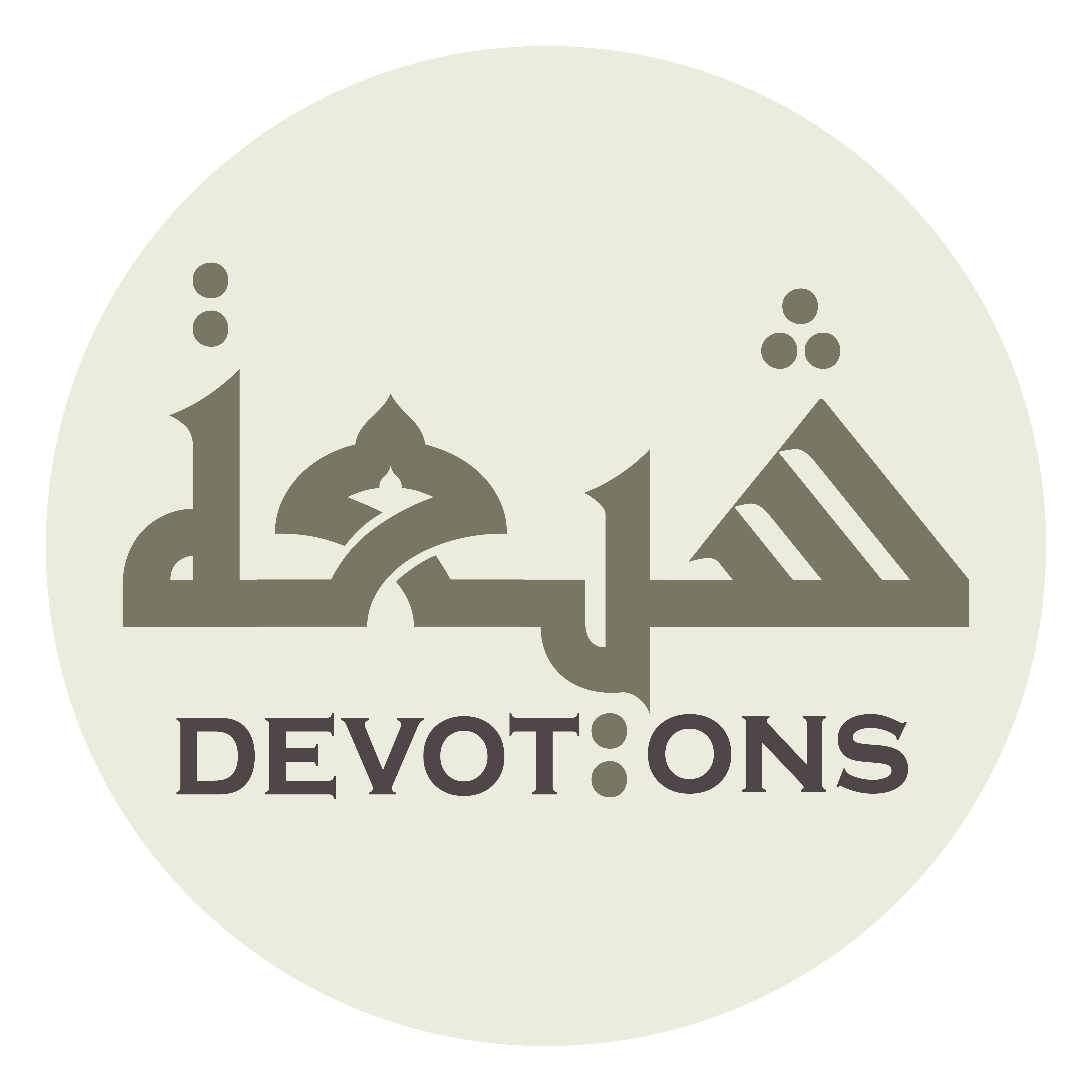 سُبْحَانَكَ يَا لَا إِلٰهَ إِلَّا اَنْتَ

subḥānaka yā lā ilāha illā ant

Praise be to You, there is no god but You,
Dua Jawshan Kabeer
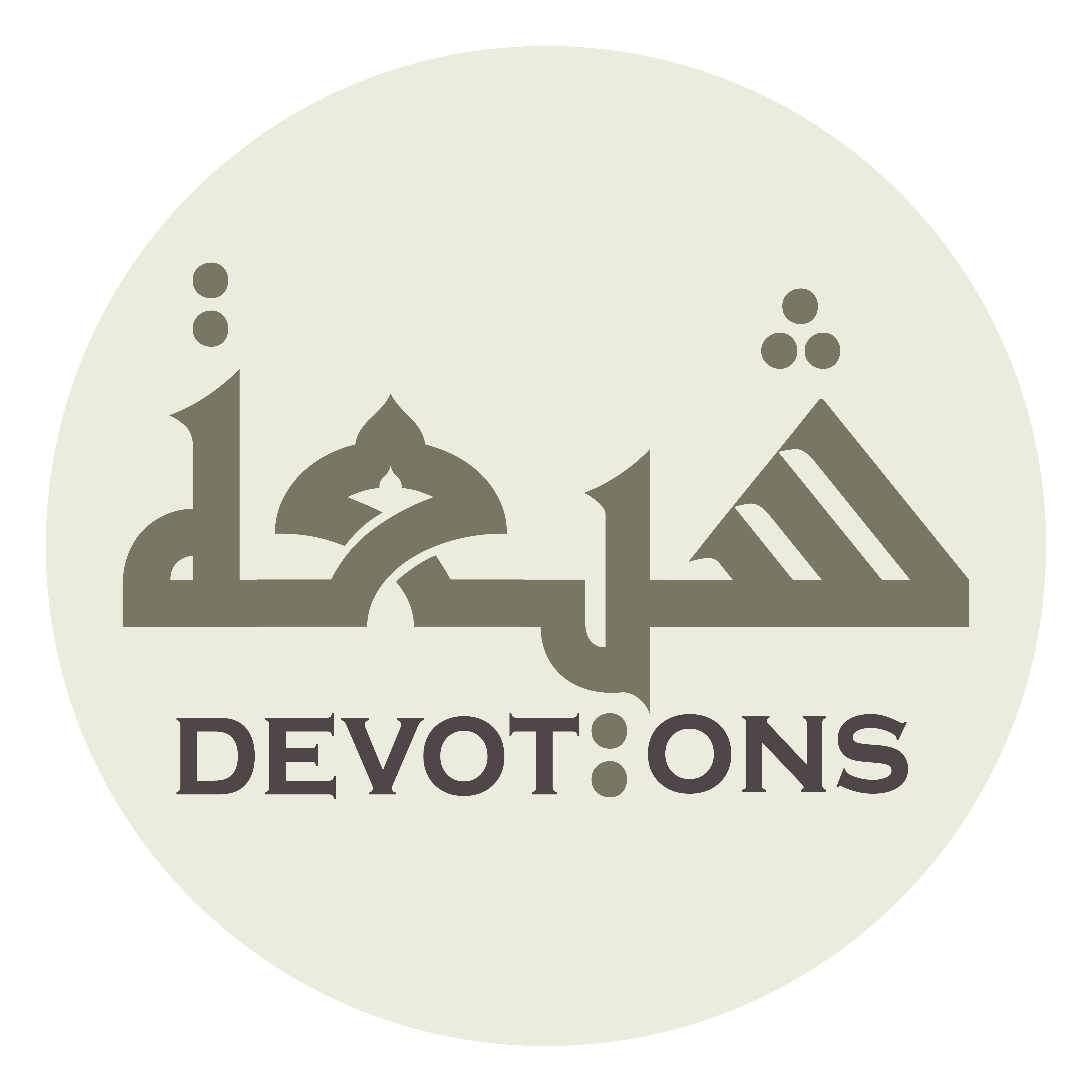 اَلغَوْثَ، اَلغَوْثَ

al ghawth, al ghawth

[I beseech you for] relief, relief
Dua Jawshan Kabeer
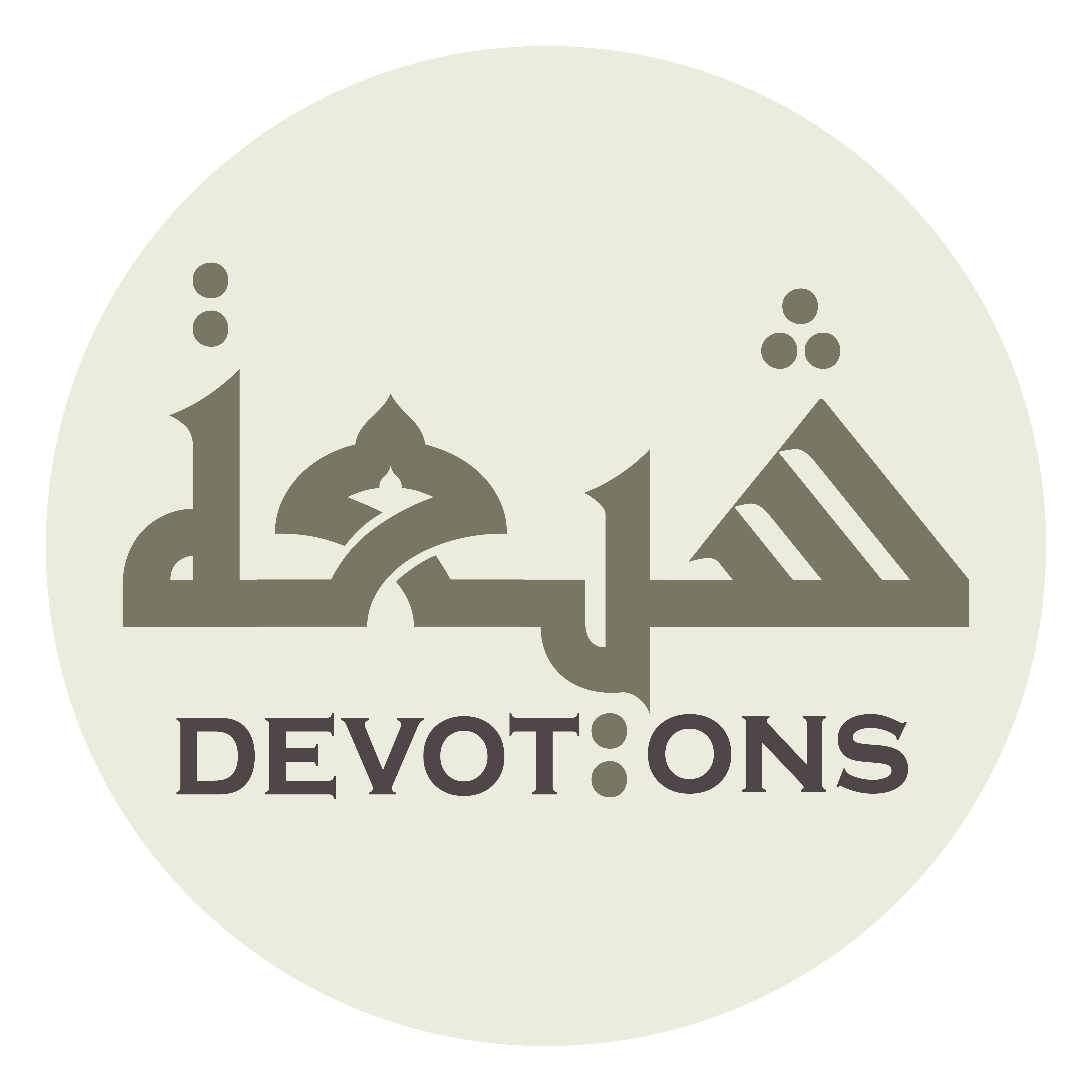 خَلِّصْنَا مِنَ النَّارِ يَا رَبِّ

khalliṣnā minan nāri yā rabb

Protect us from the Fire, O Lord.
Dua Jawshan Kabeer
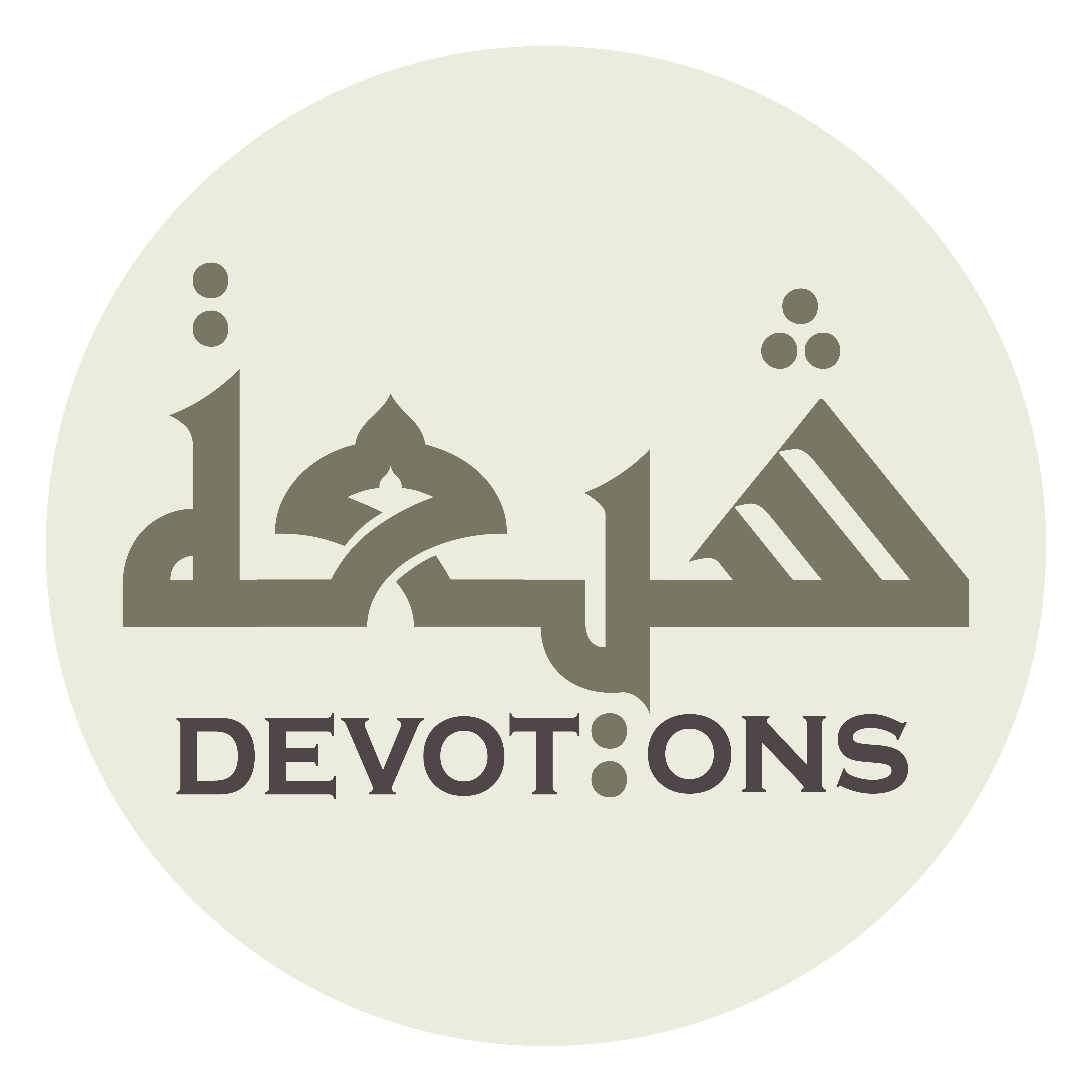 سُبْحَانَكَ يَا لَا إِلٰهَ إِلَّا اَنْتَ

subḥānaka yā lā ilāha illā ant

Praise be to You, there is no god but You,
Dua Jawshan Kabeer
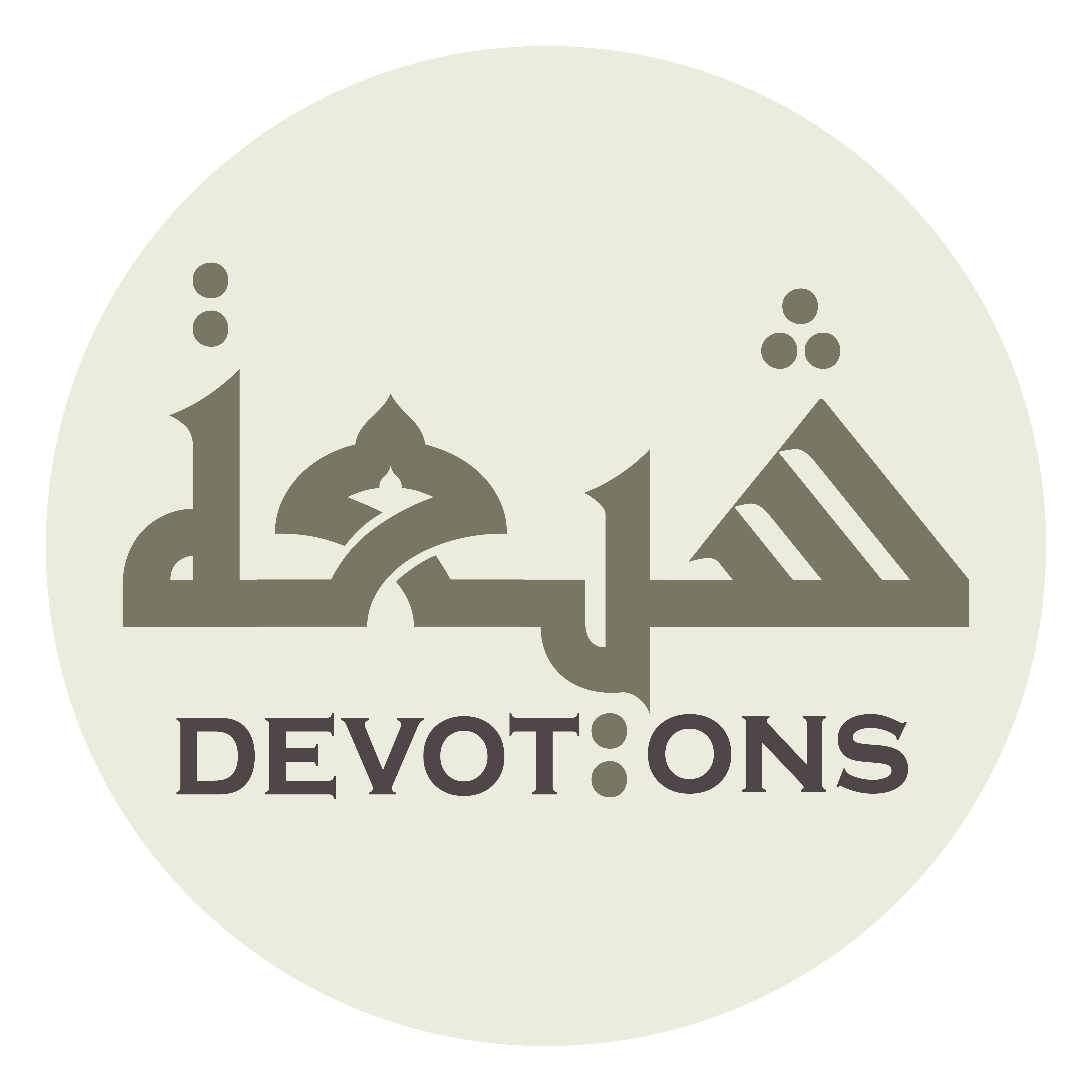 اَلغَوْثَ، اَلغَوْثَ

al ghawth, al ghawth

[I beseech you for] relief, relief
Dua Jawshan Kabeer
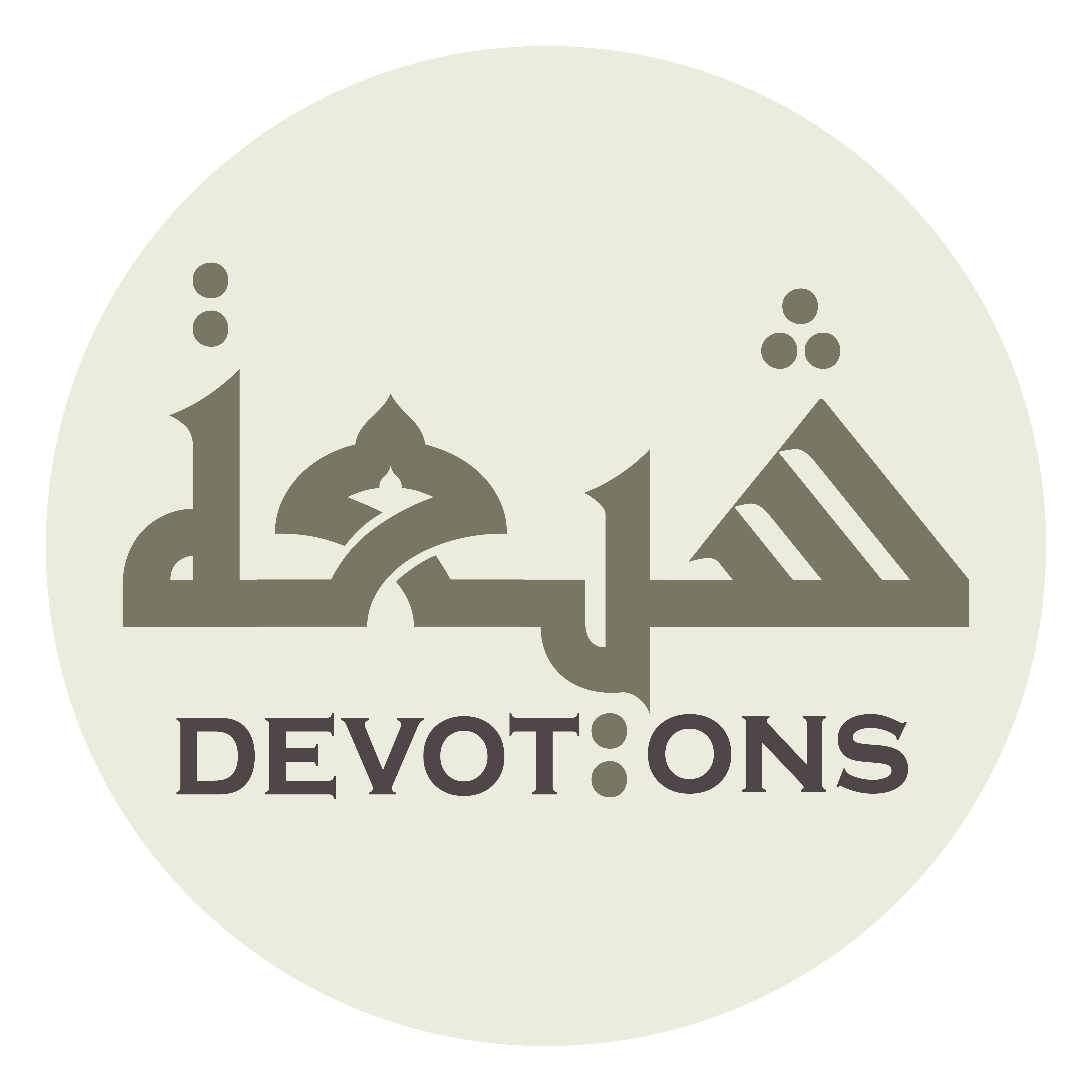 خَلِّصْنَا مِنَ النَّارِ يَا رَبِّ

khalliṣnā minan nāri yā rabb

Protect us from the Fire, O Lord.
Dua Jawshan Kabeer
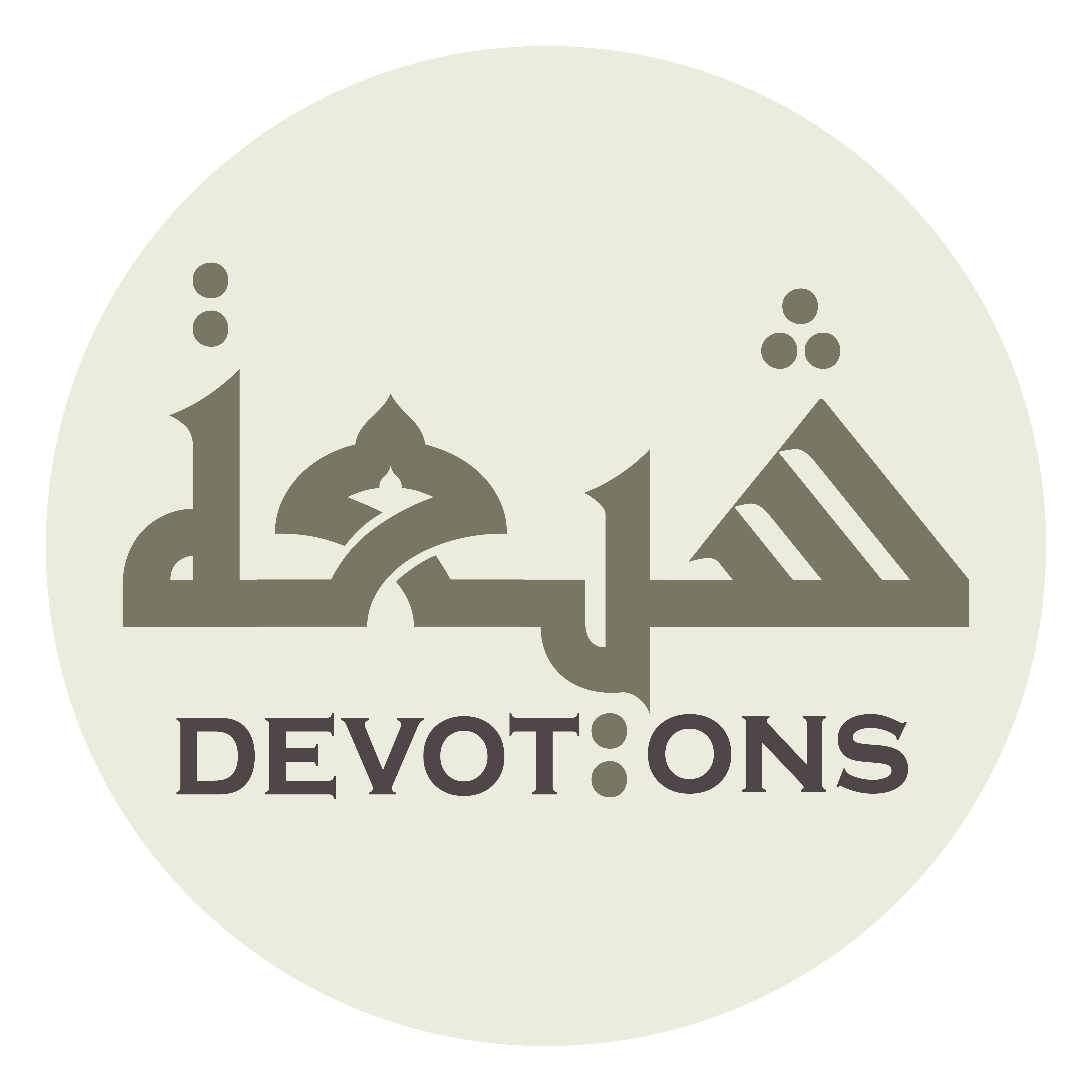 سُبْحَانَكَ يَا لَا إِلٰهَ إِلَّا اَنْتَ

subḥānaka yā lā ilāha illā ant

Praise be to You, there is no god but You,
Dua Jawshan Kabeer
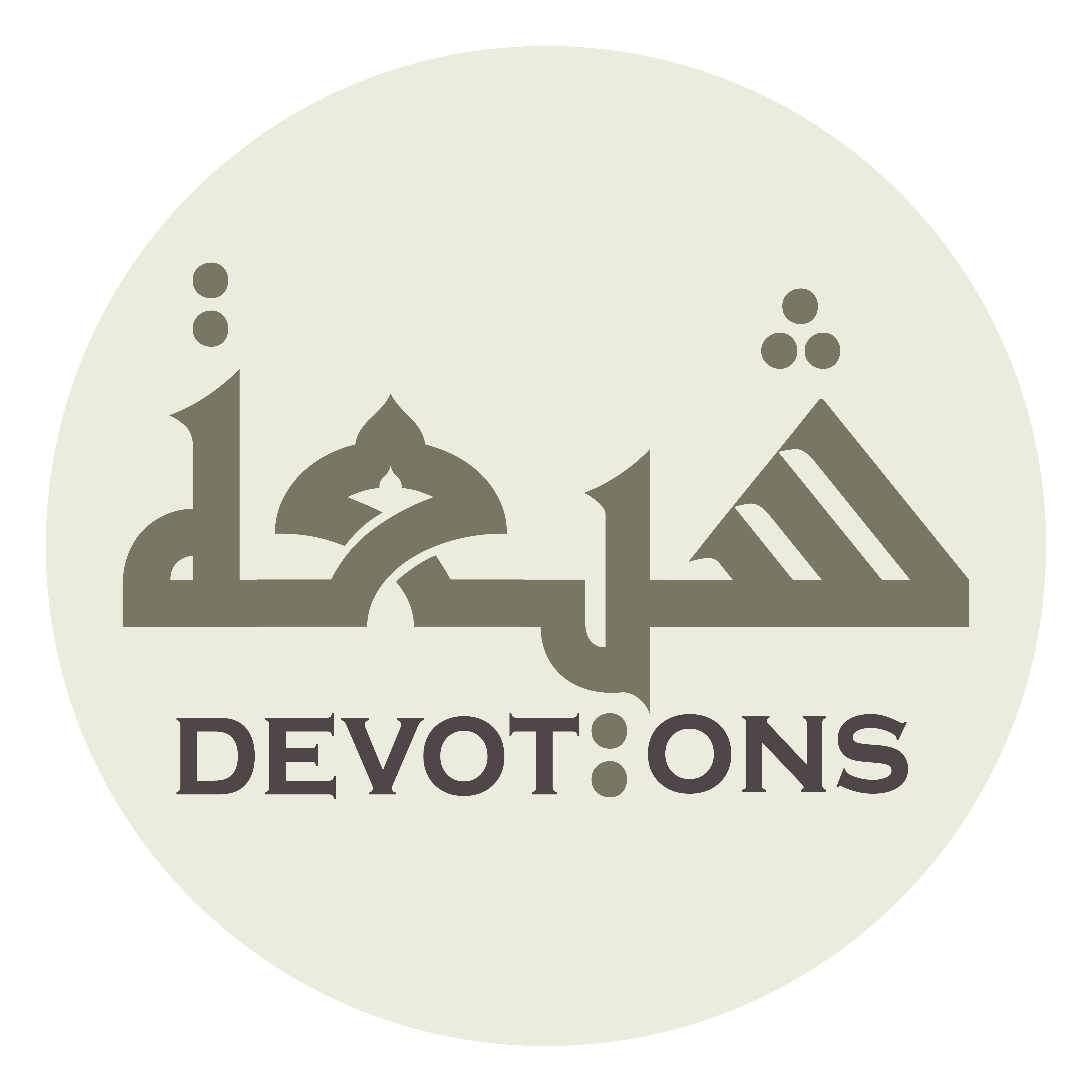 اَلغَوْثَ، اَلغَوْثَ

al ghawth, al ghawth

[I beseech you for] relief, relief
Dua Jawshan Kabeer
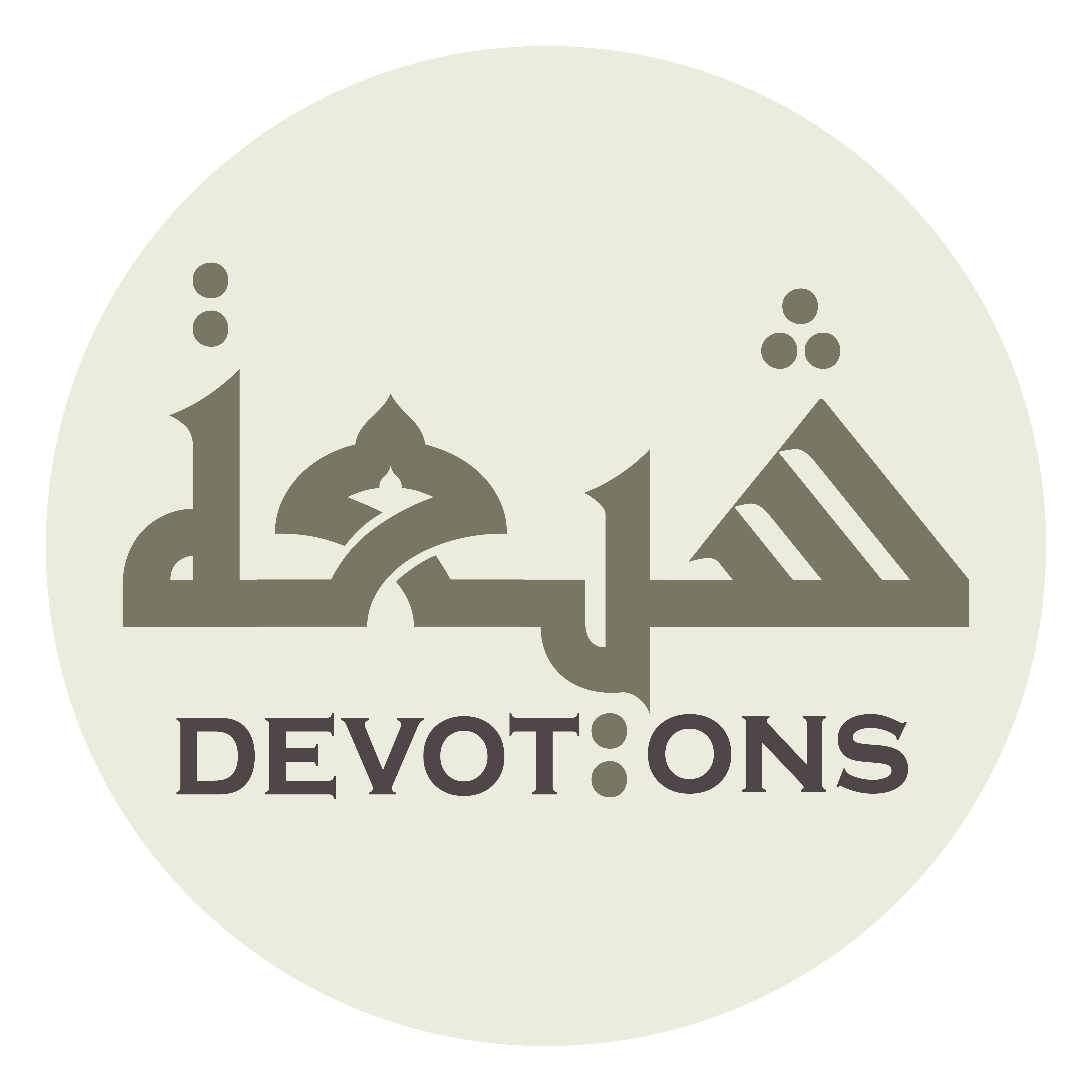 خَلِّصْنَا مِنَ النَّارِ يَا رَبِّ

khalliṣnā minan nāri yā rabb

Protect us from the Fire, O Lord.
Dua Jawshan Kabeer